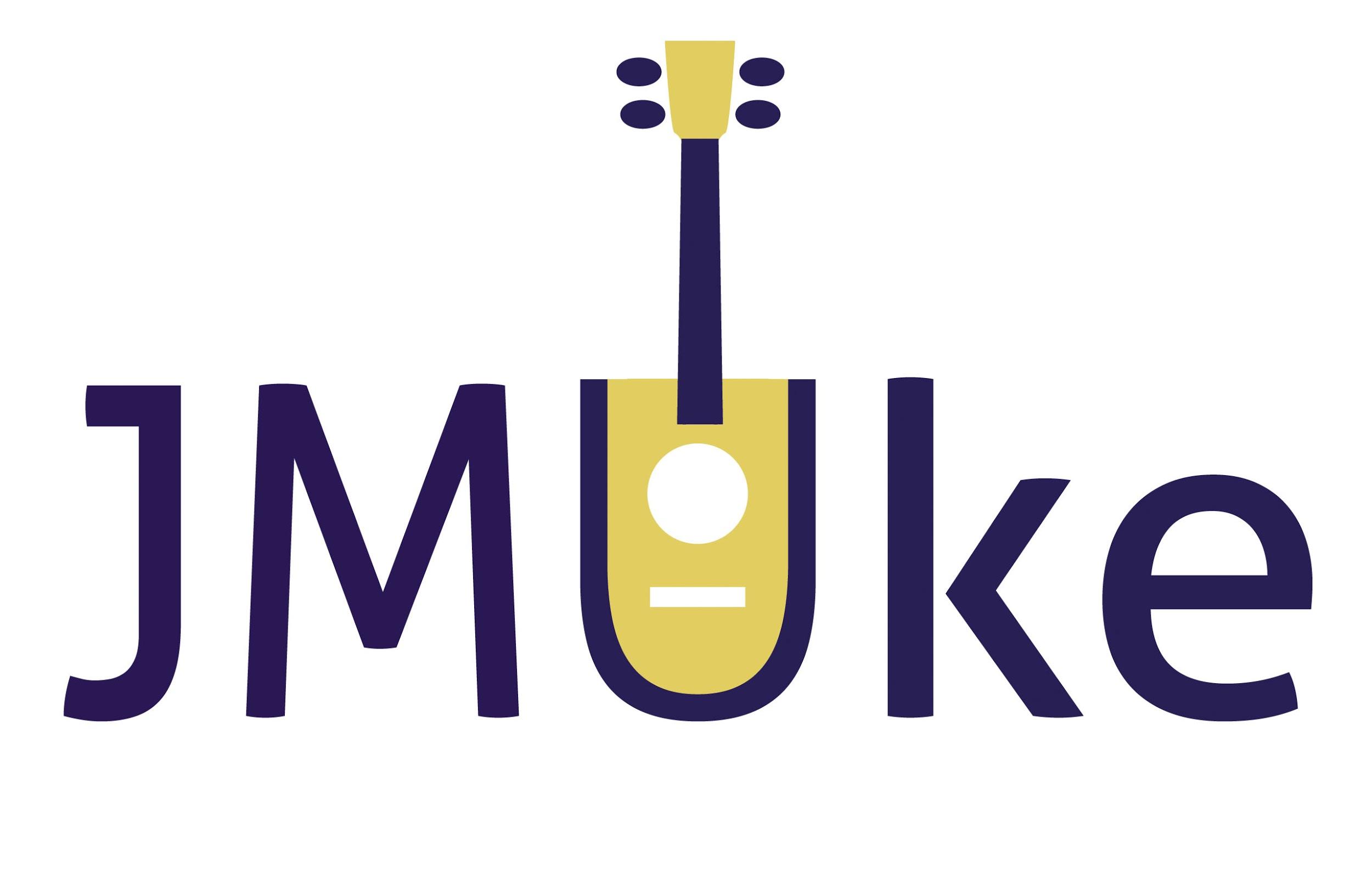 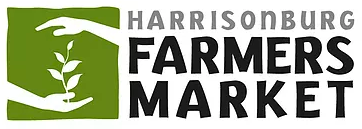 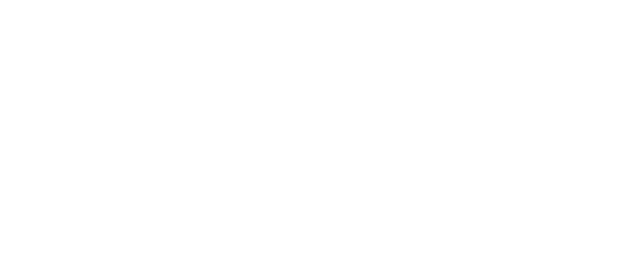 April 6, 2019
Chords!
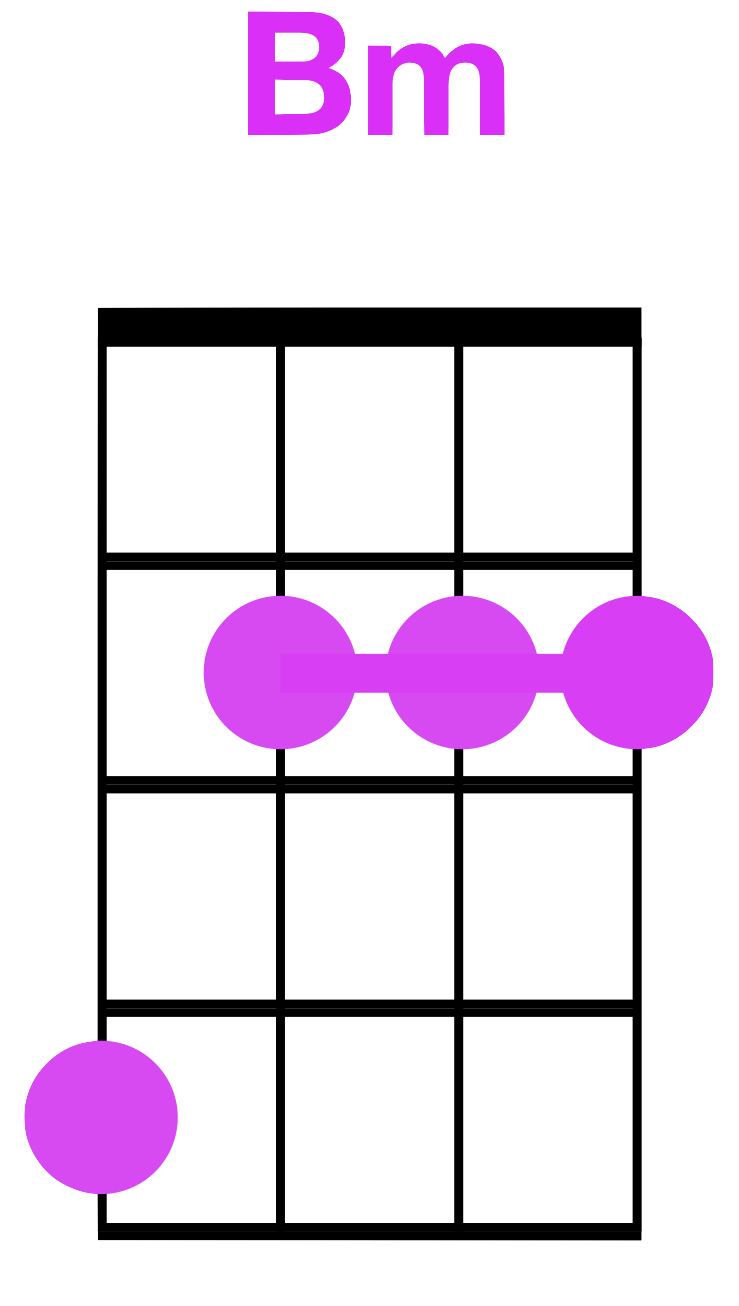 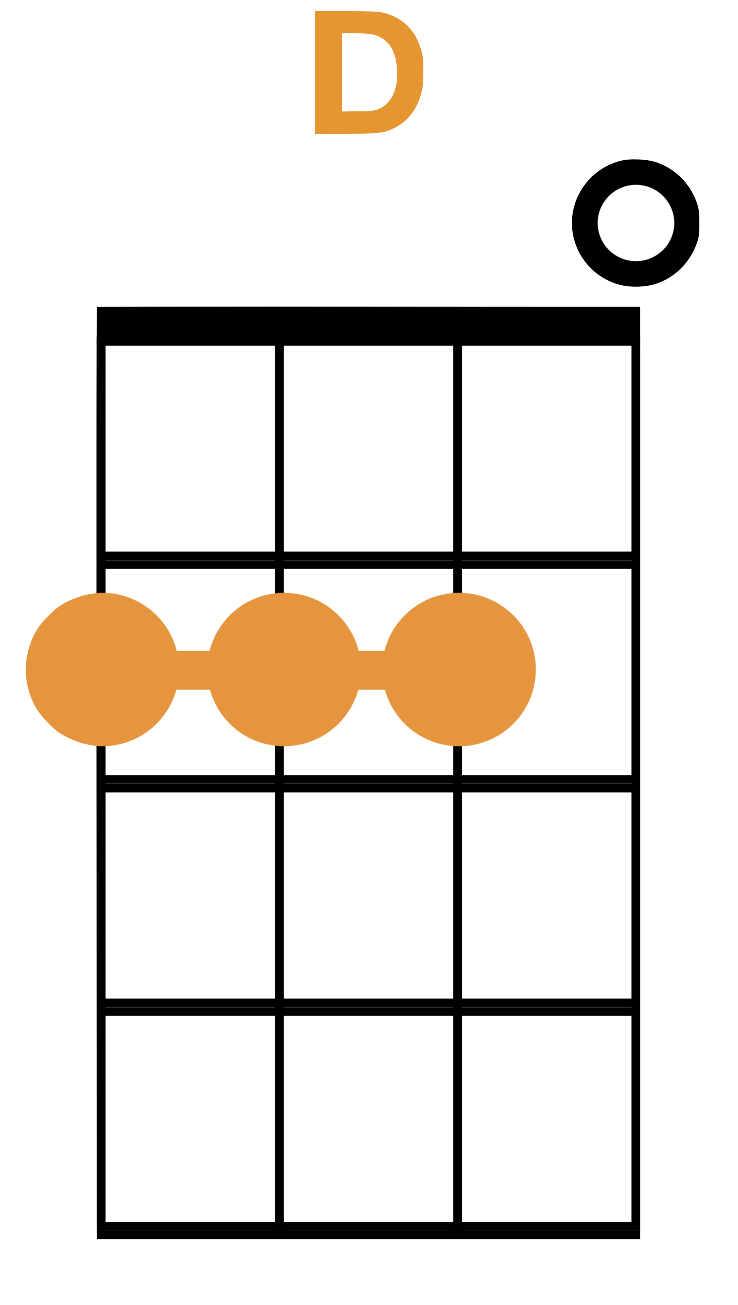 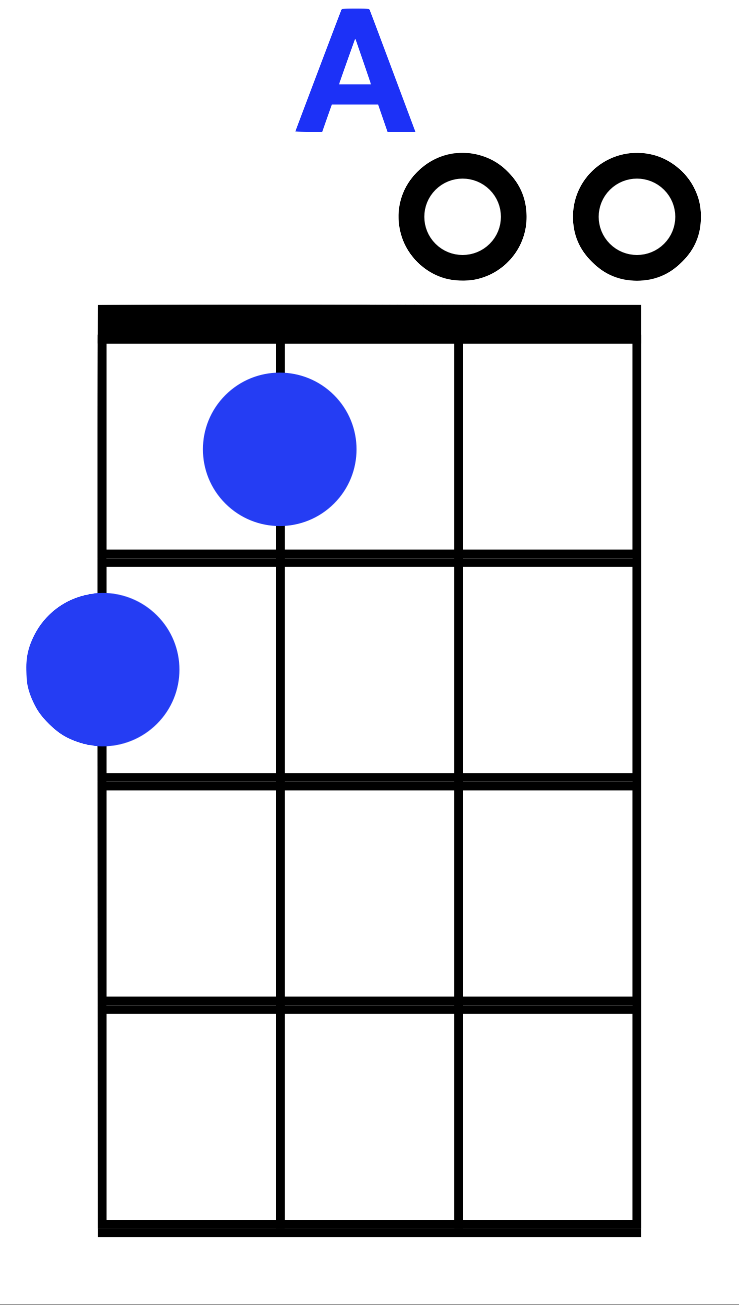 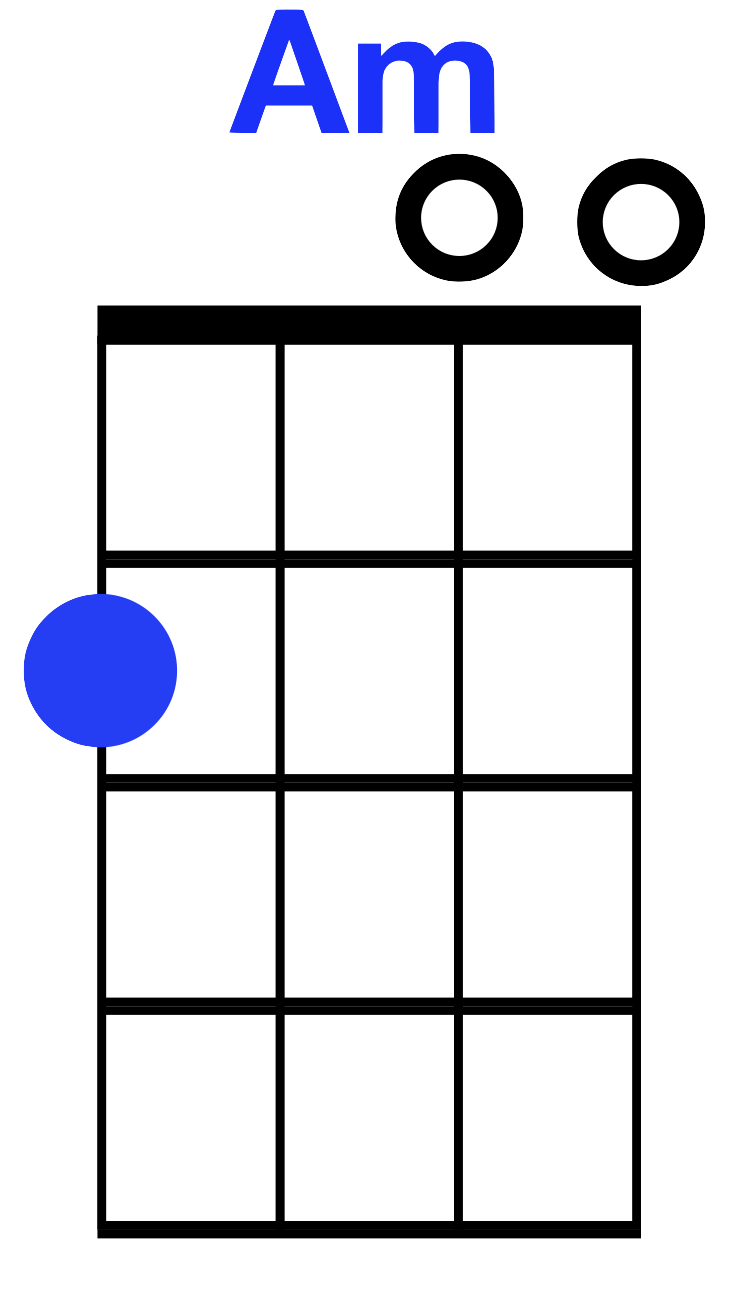 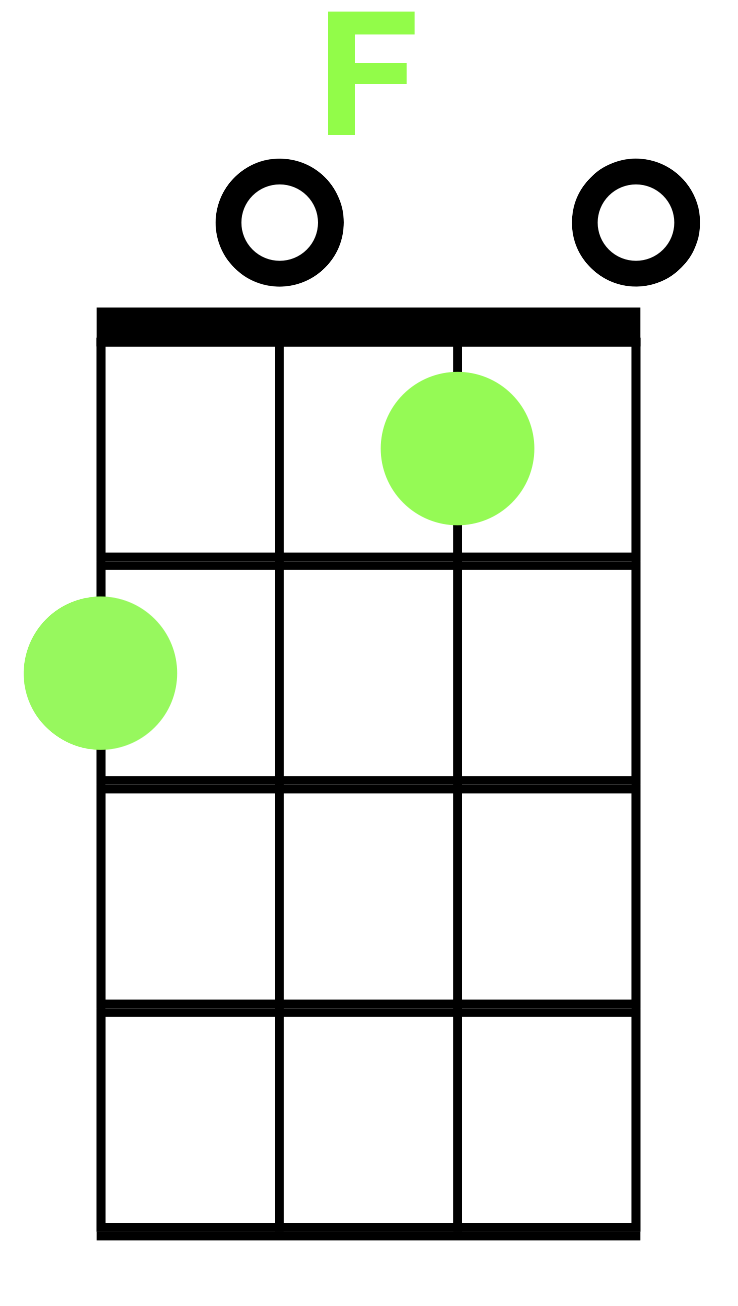 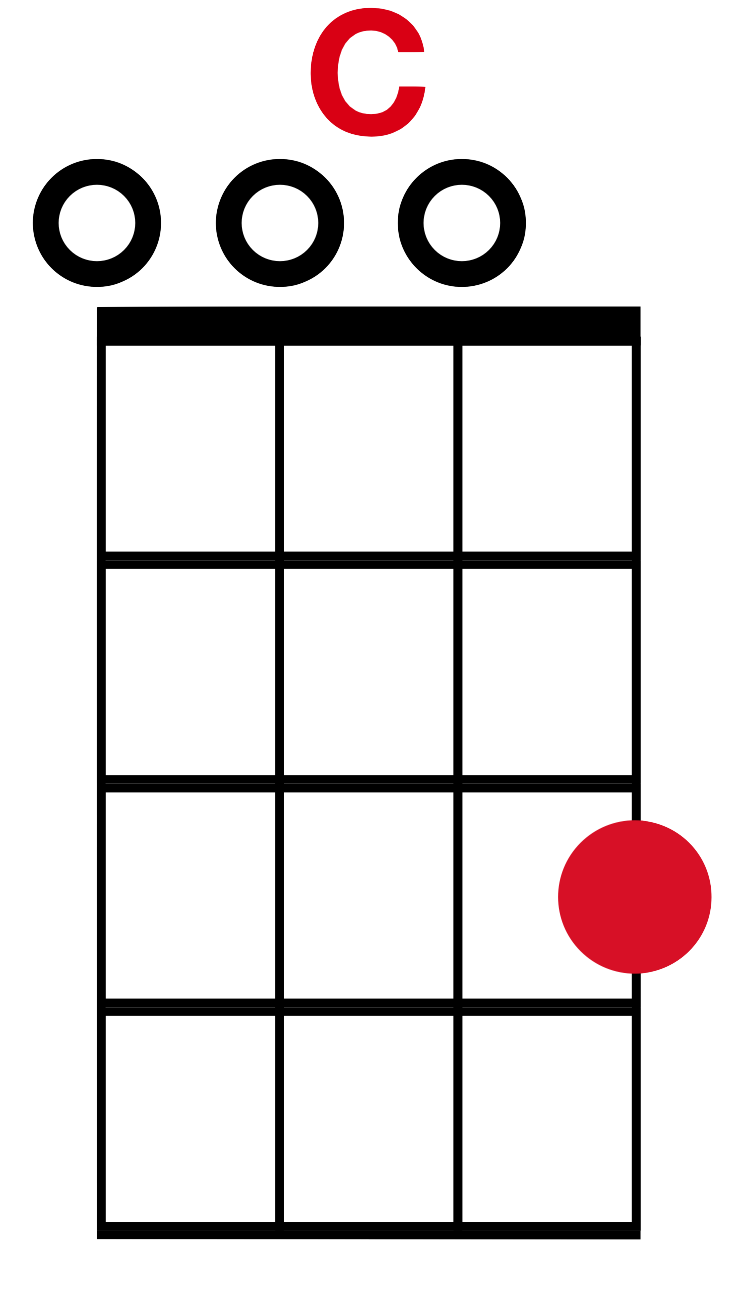 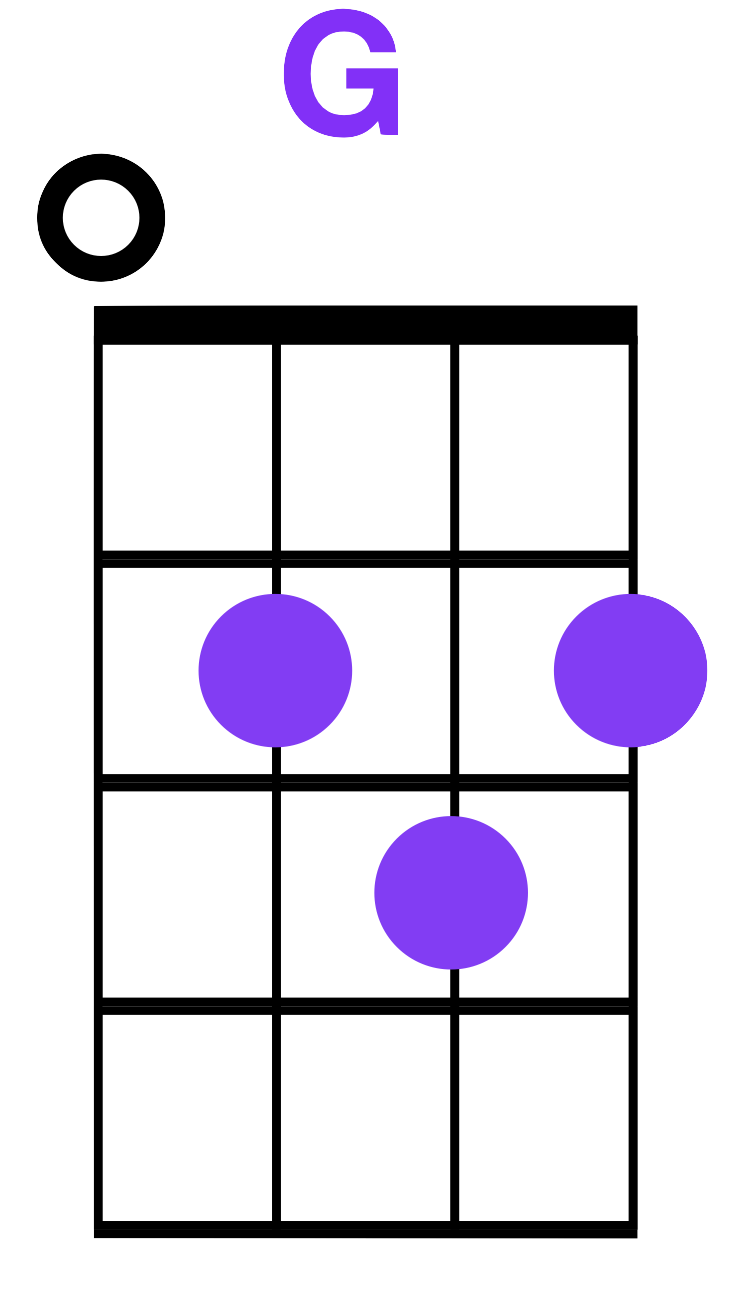 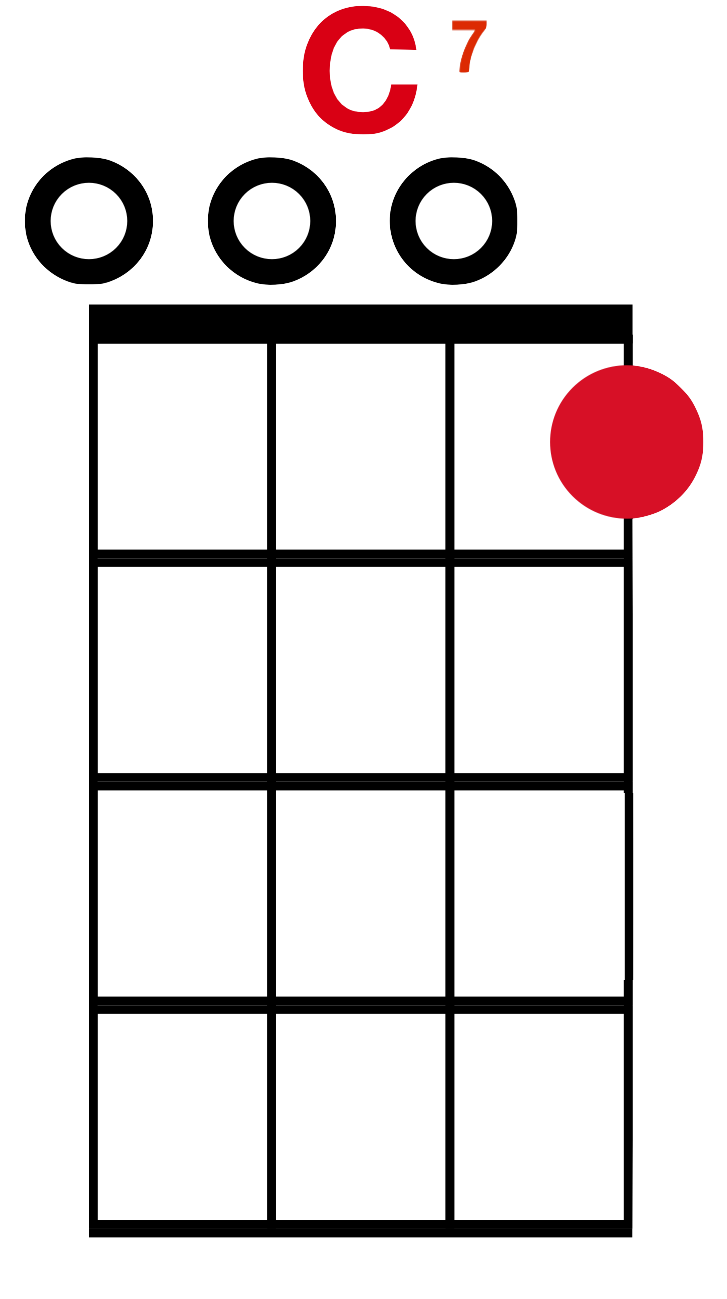 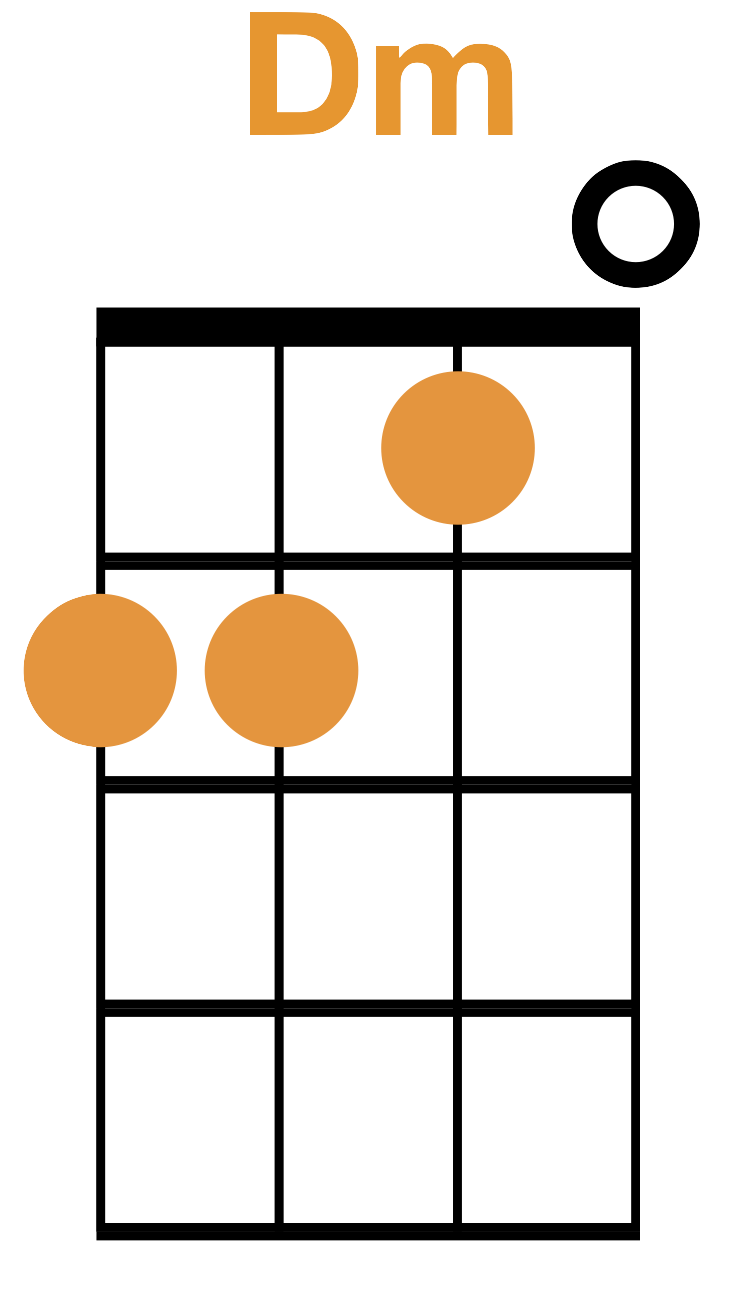 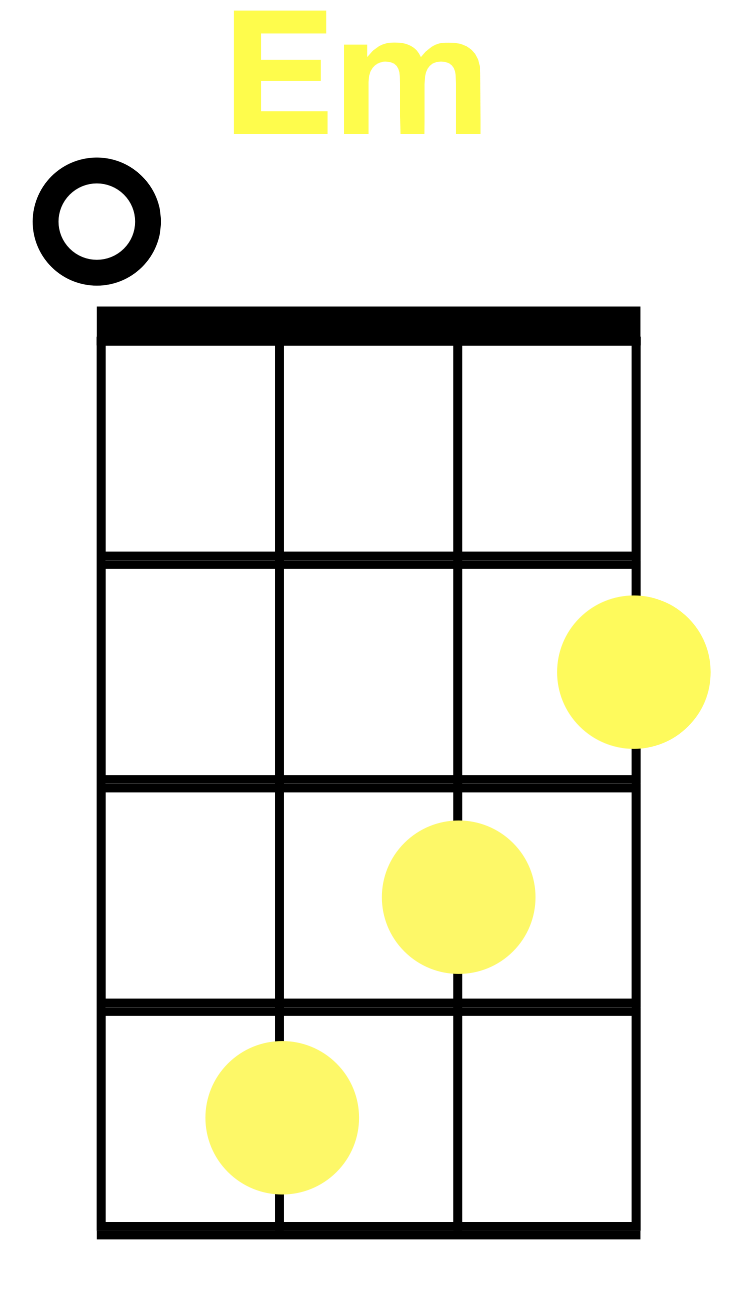 Set List
ADAM
Born This Way A
You’re Welcome A 
 Viva La Vida (Emily or A)

ERICA
Low Rider E
Hallelujah E
Piano Man (Jacob or E)

SARAH
Don’t Stop Believing S
Are You Sleeping 
Let It Be S
You Belong with Me (Hannah L or S)

REBECCA
Three Little Birds R
Somewhere Over the Rainbow R
Shenandoah (Lucy or R)

ADAM
Sweet Home Alabama (Tim or A)
Sweet Caroline A
Take Me Home Country Roads A
ERICA
Wagon Wheel E
Shake It Off E
Hey Soul Sister E
I’m Yours (Donny or E)
You Are My Sunshine (Donny or E)

SARAH
All Star S
Life is a Highway S
Count on Me (Hannah C or S)

Meant to Be (Jeremy or R or S)

REBECCA
Come Together R
Lion Sleeps Tonight R
Stitches R?
Wagon Wheel
Old Crow Medicine Show
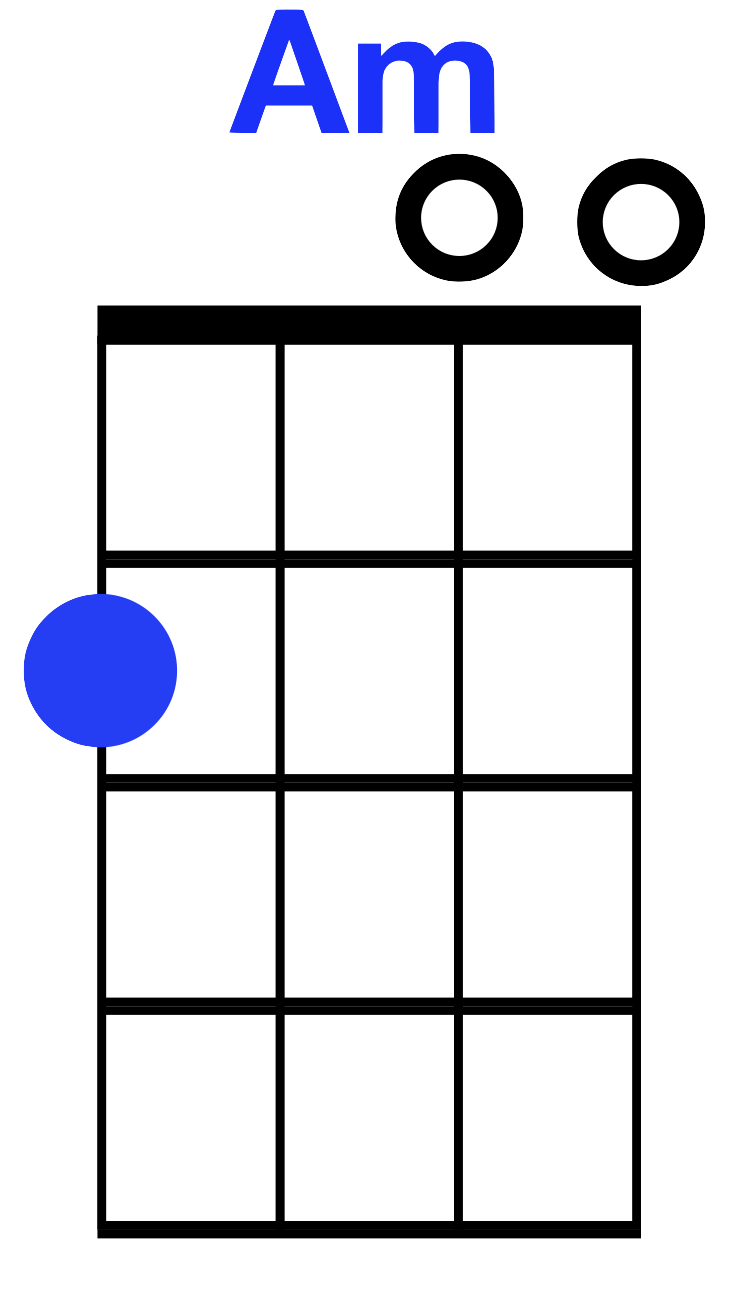 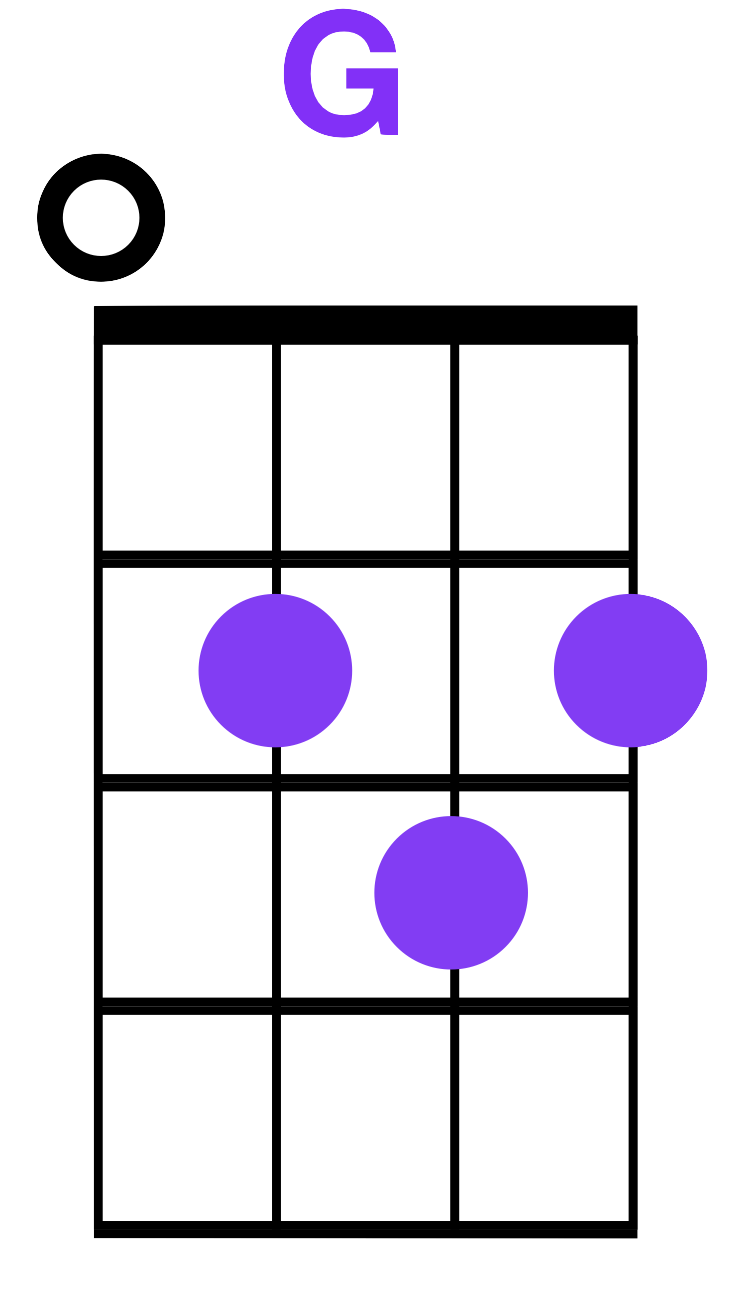 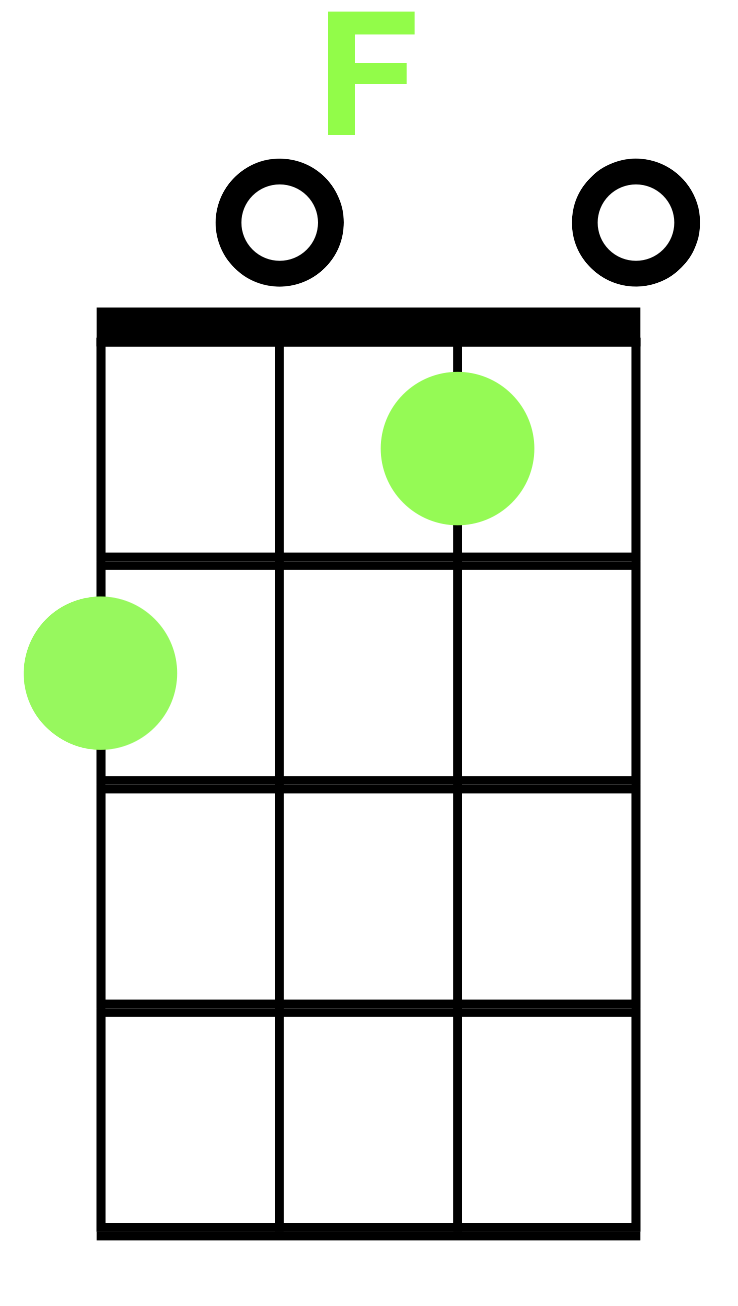 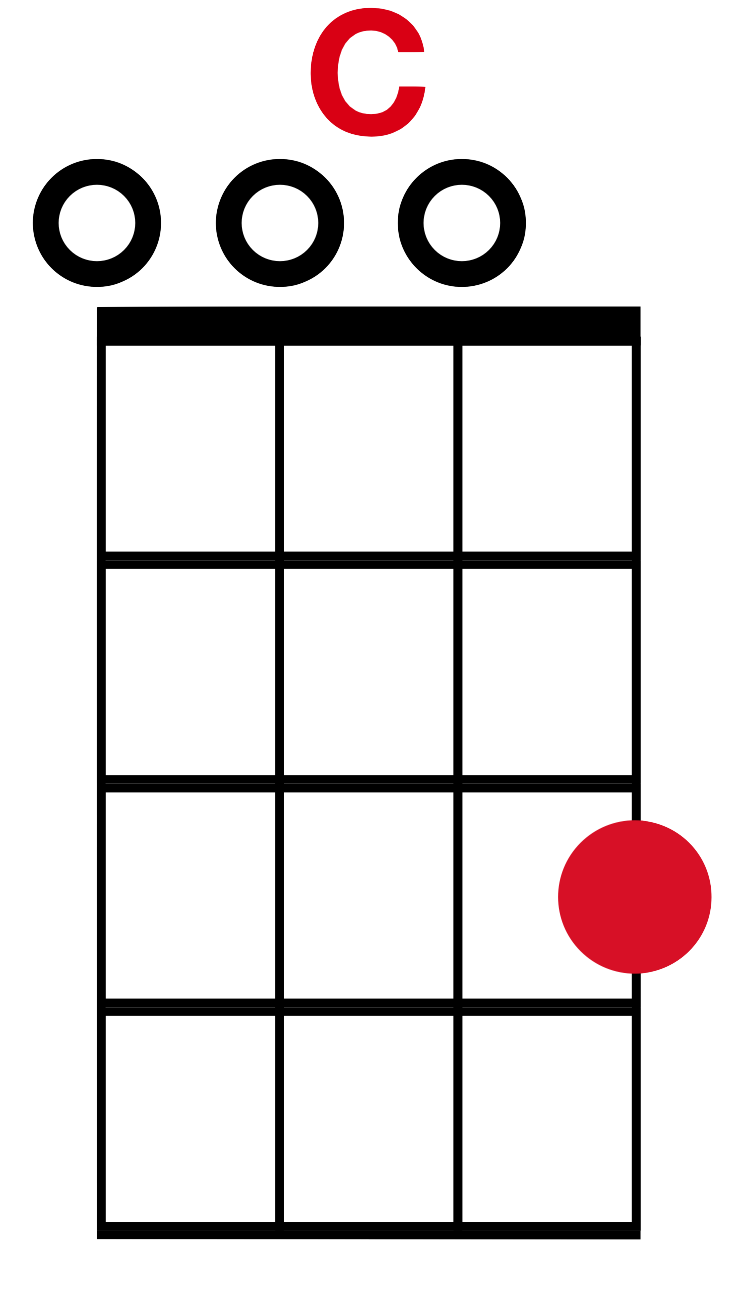 Wagon Wheel
intro
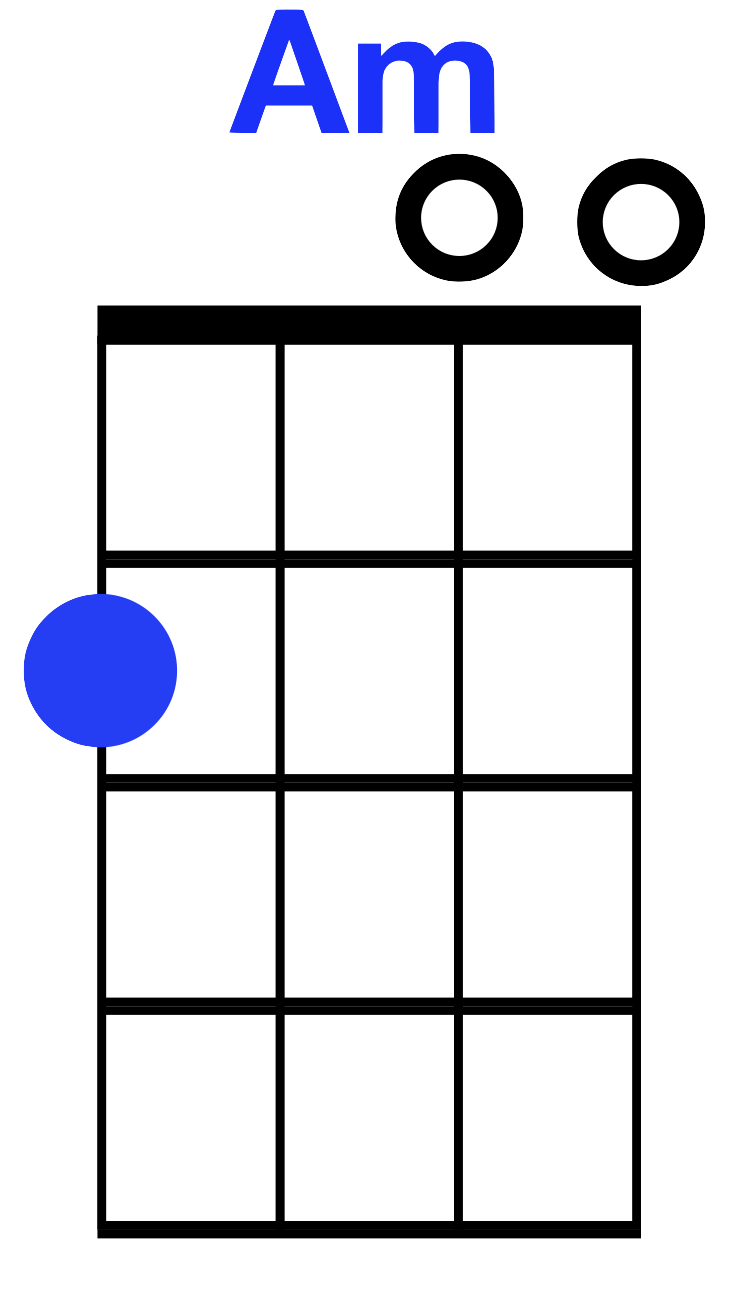 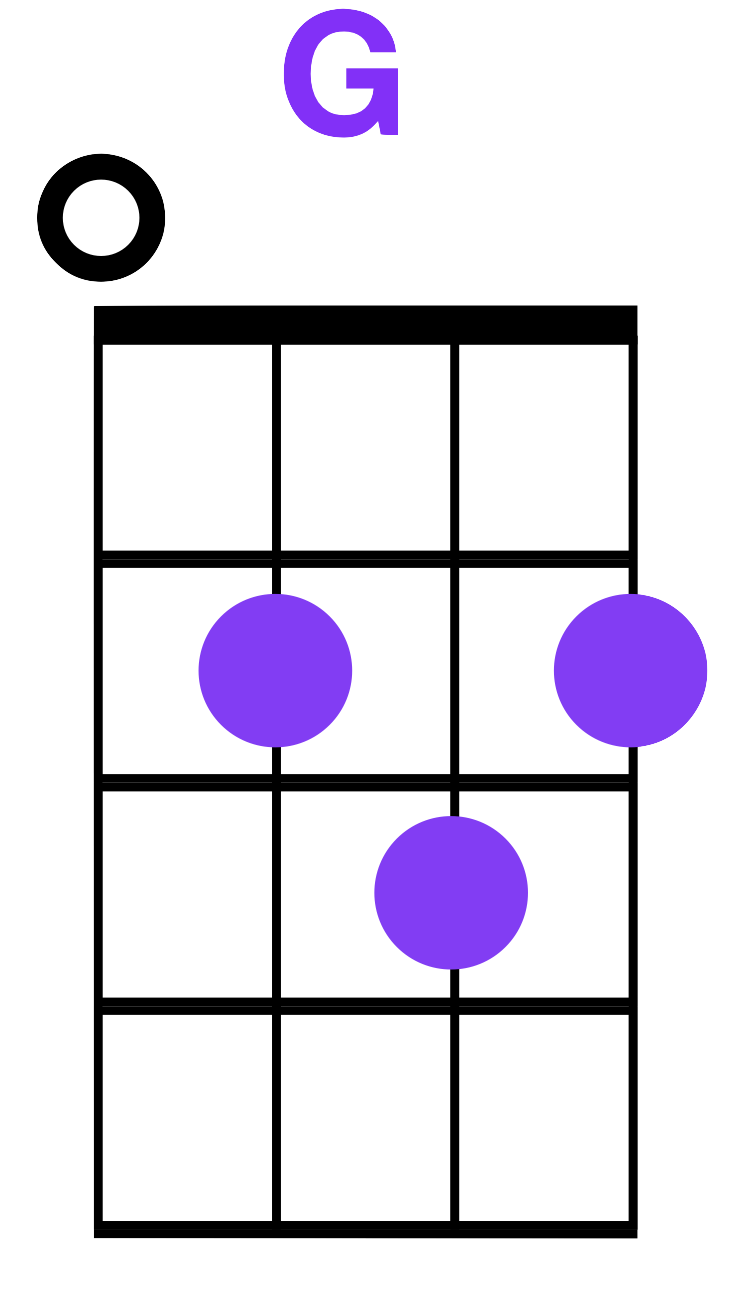 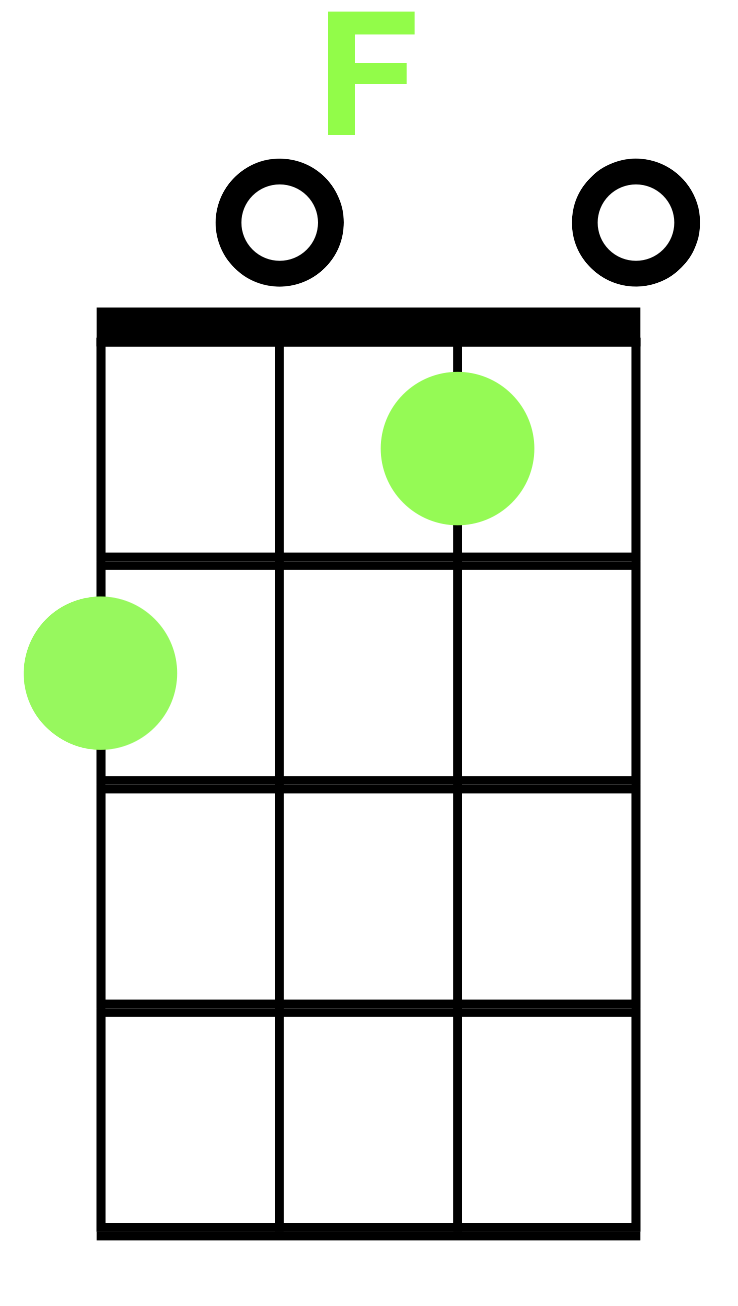 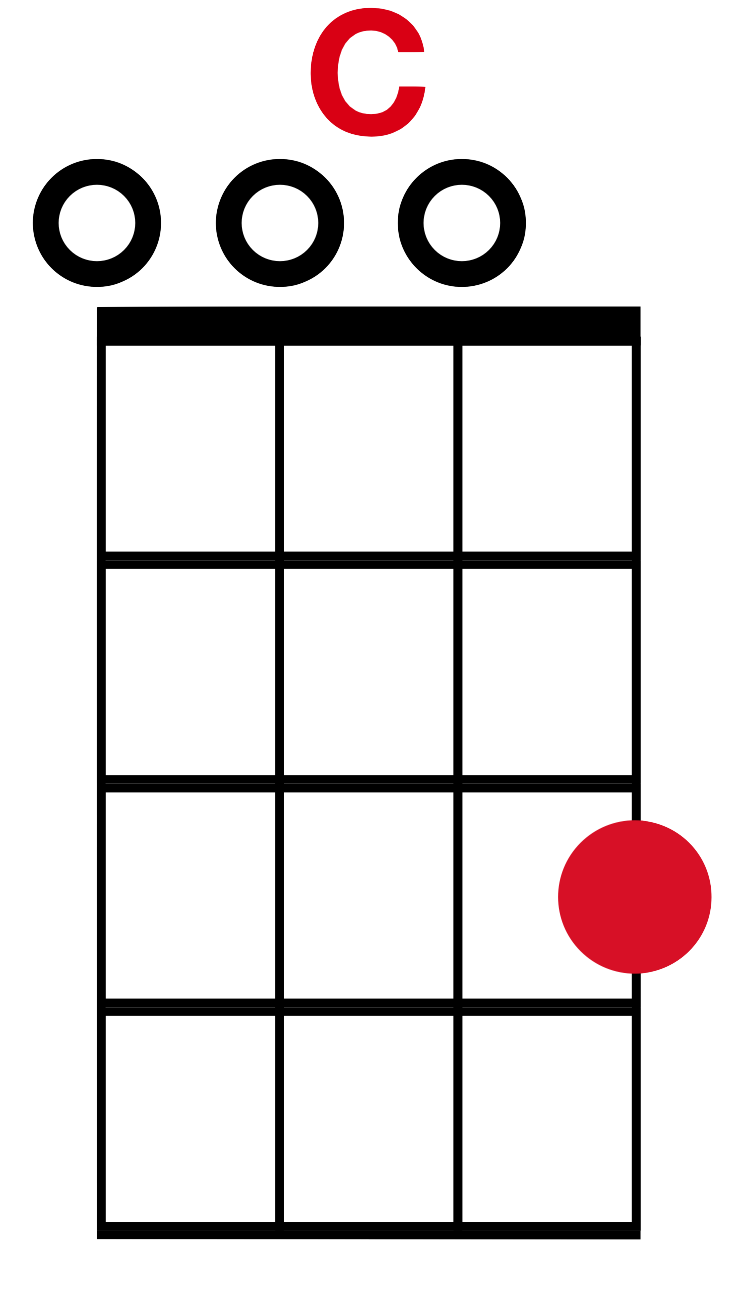 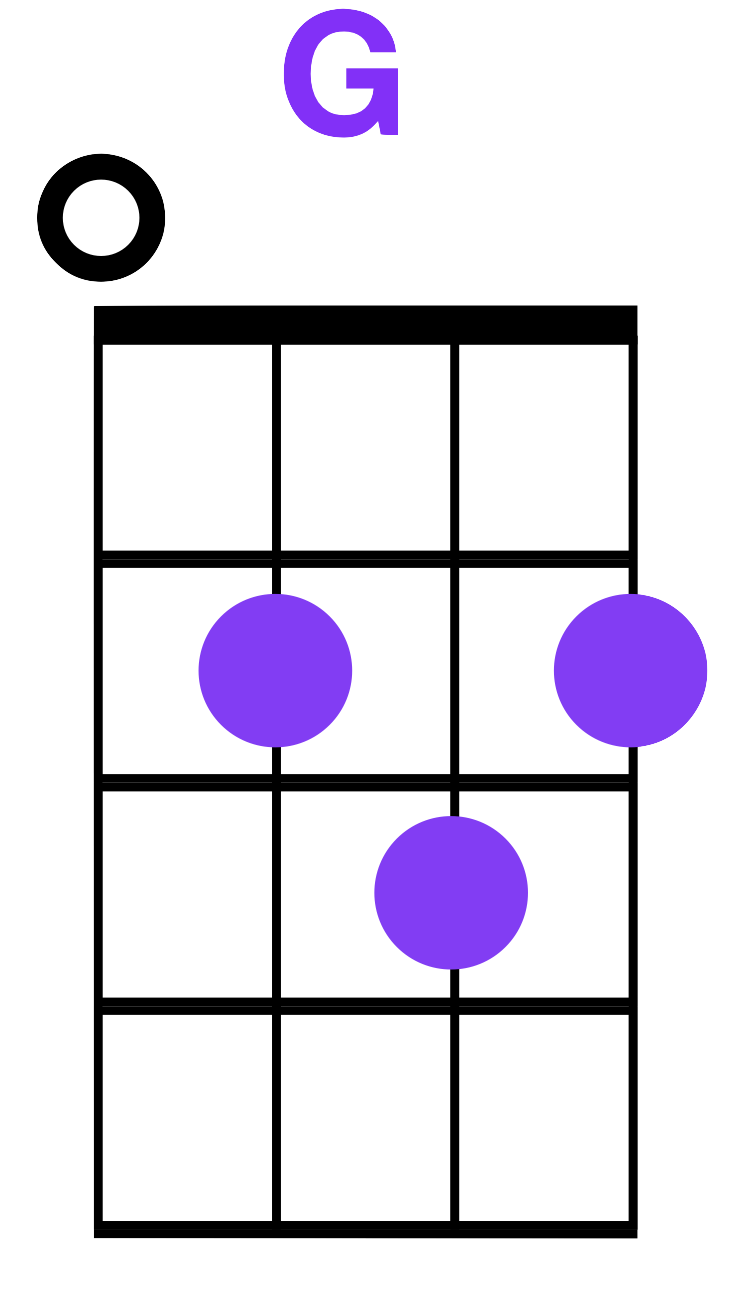 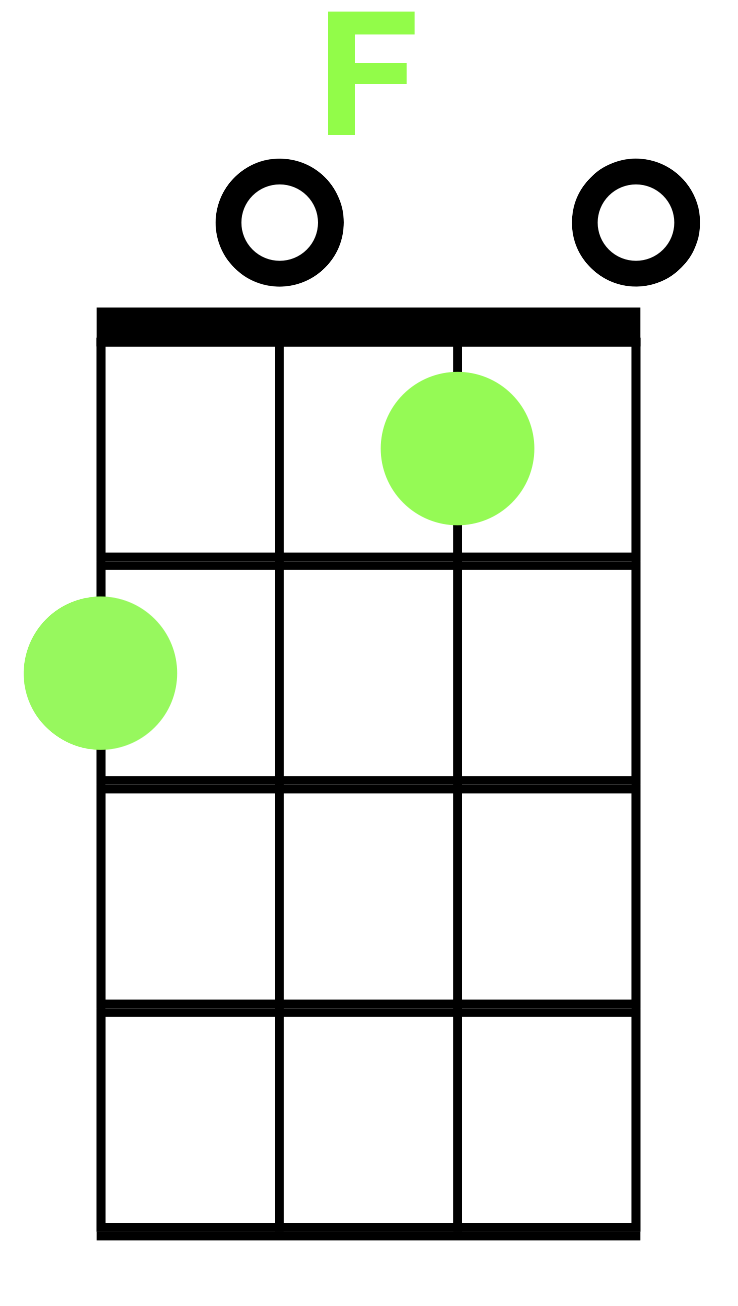 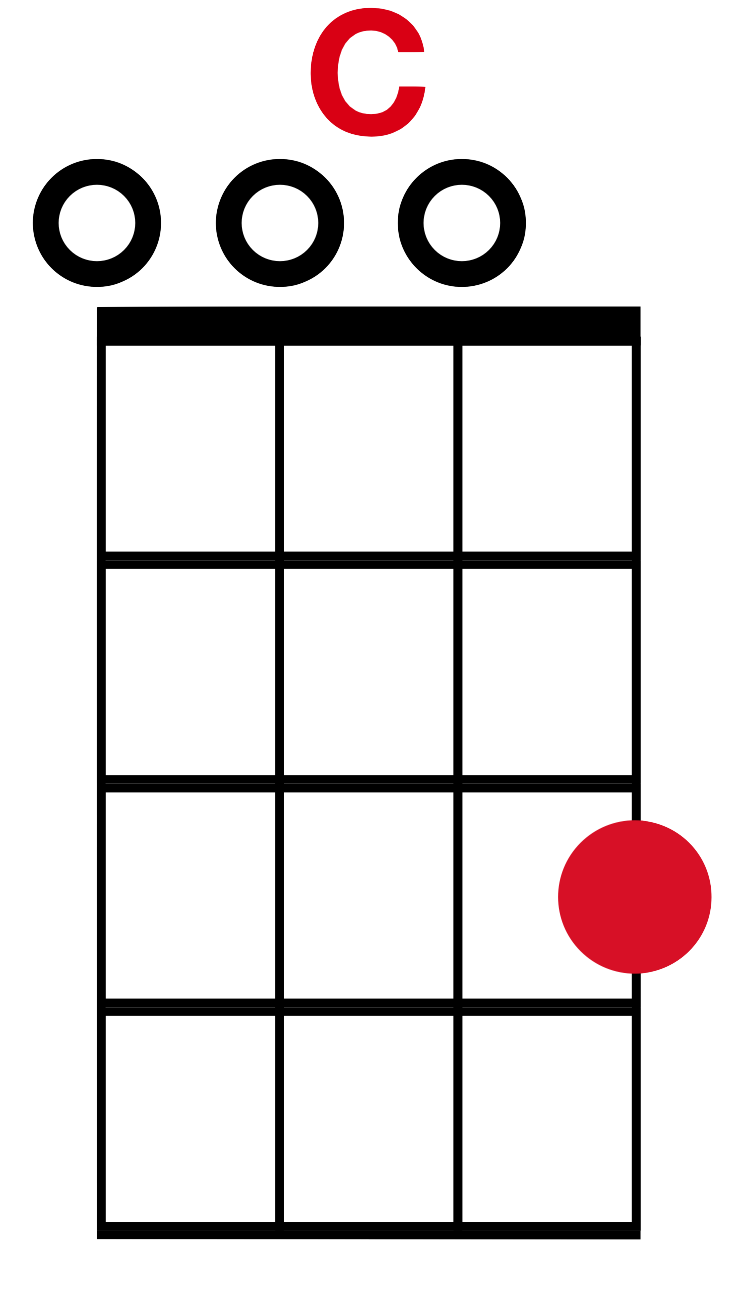 Wagon Wheel
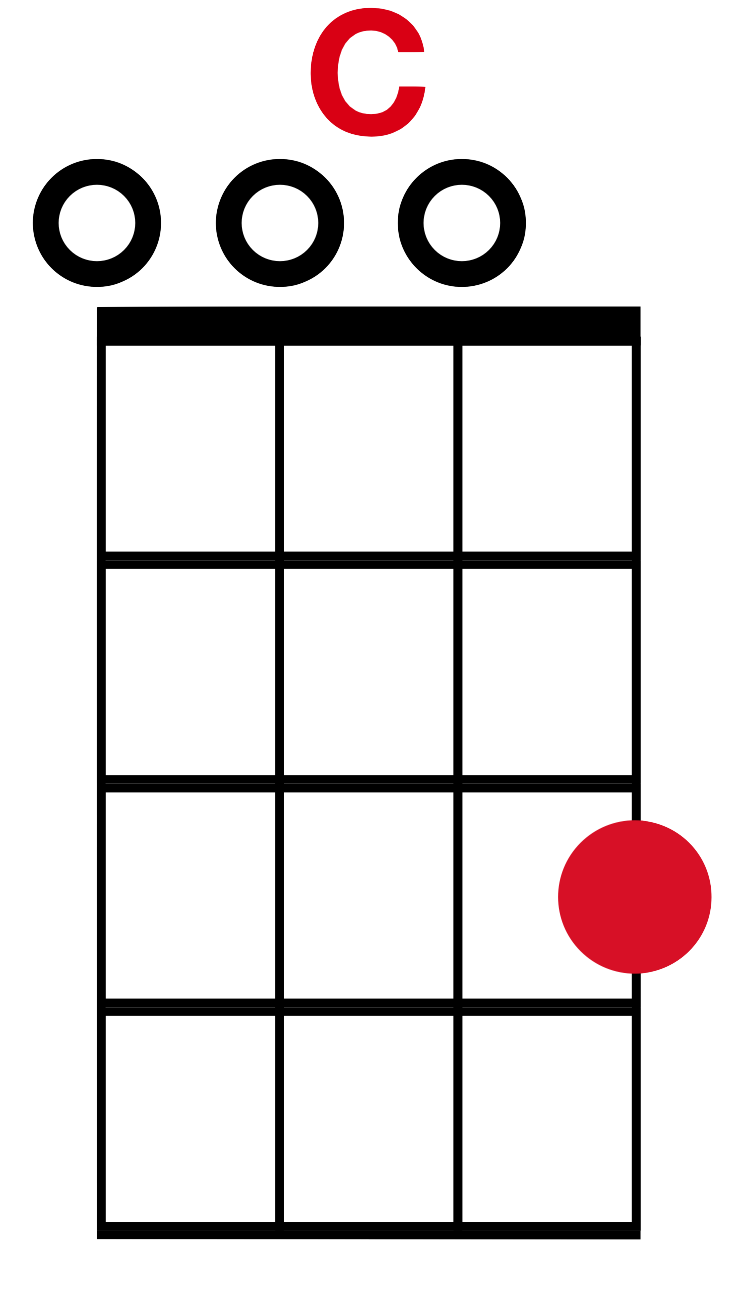 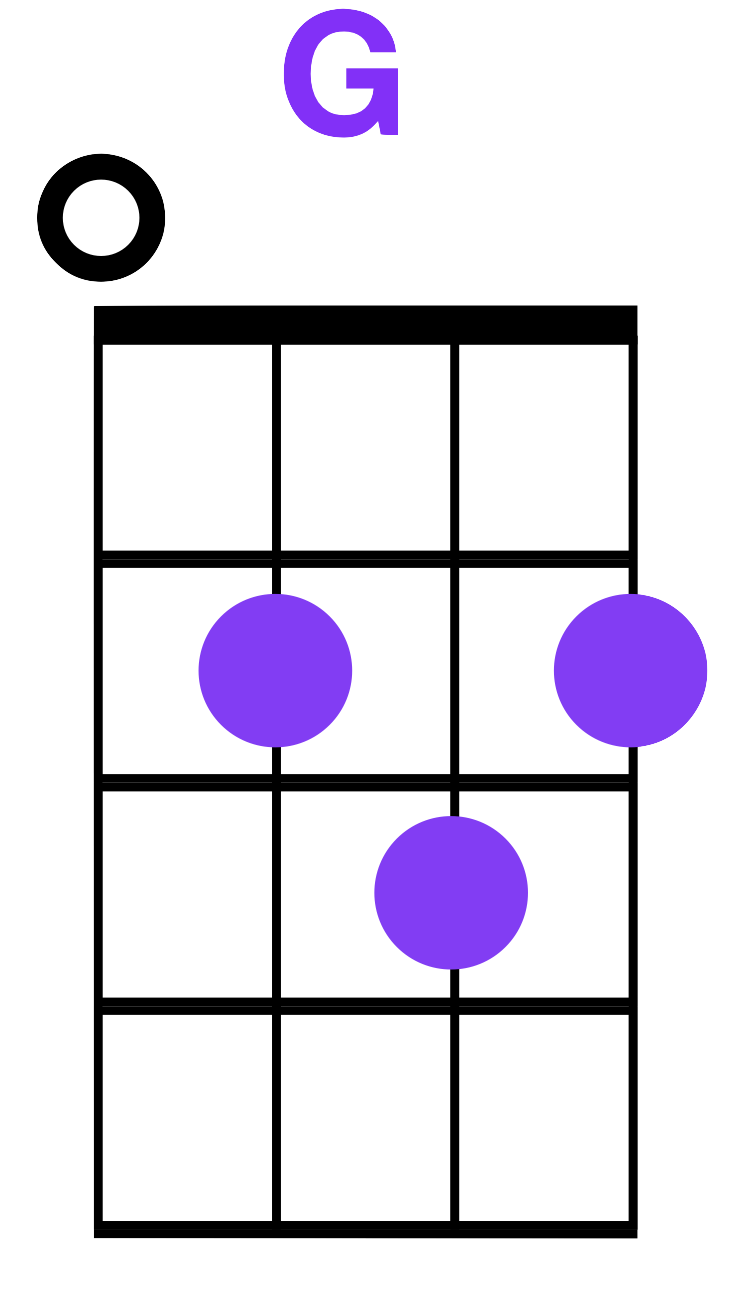 C		                                  G
Headed down south to the land of the pines

   Am	                                  F
Thumbin’ my way into North Caroline 

   C                                                                    			Starin’ up the road... 

   G                              FPray to God I see head-lights
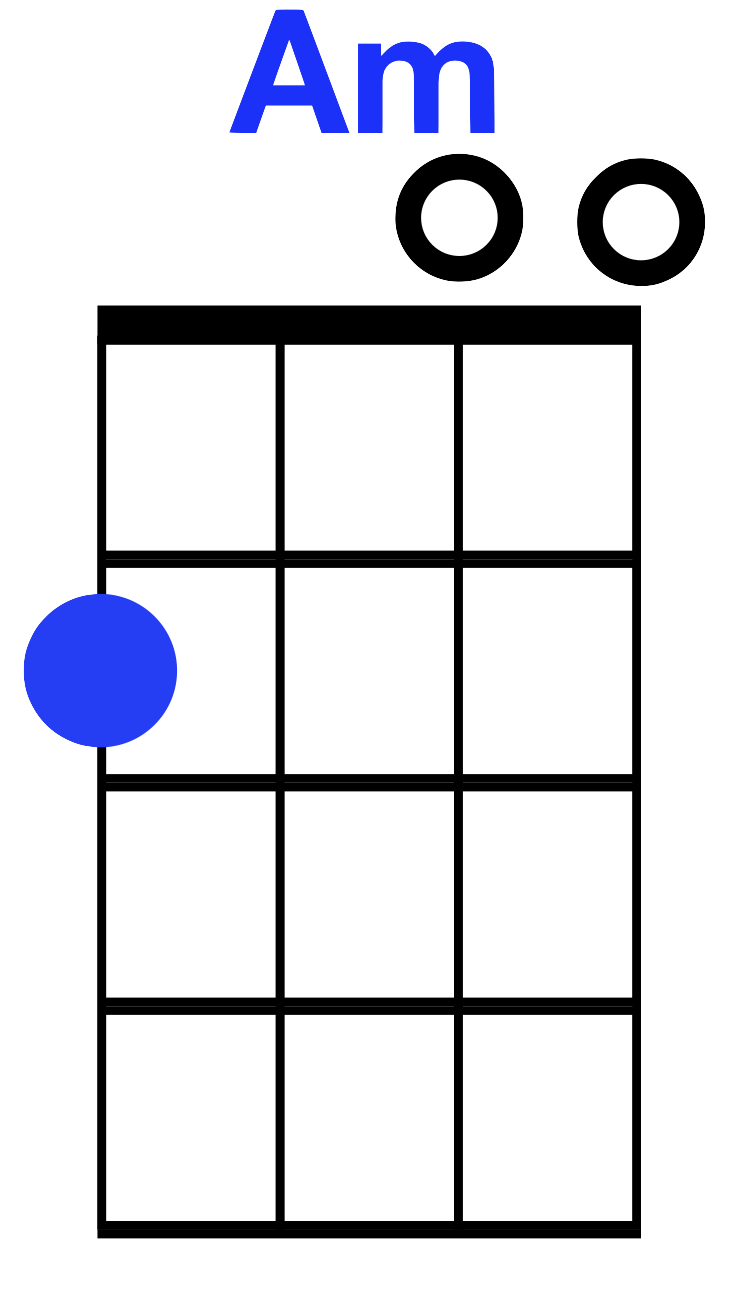 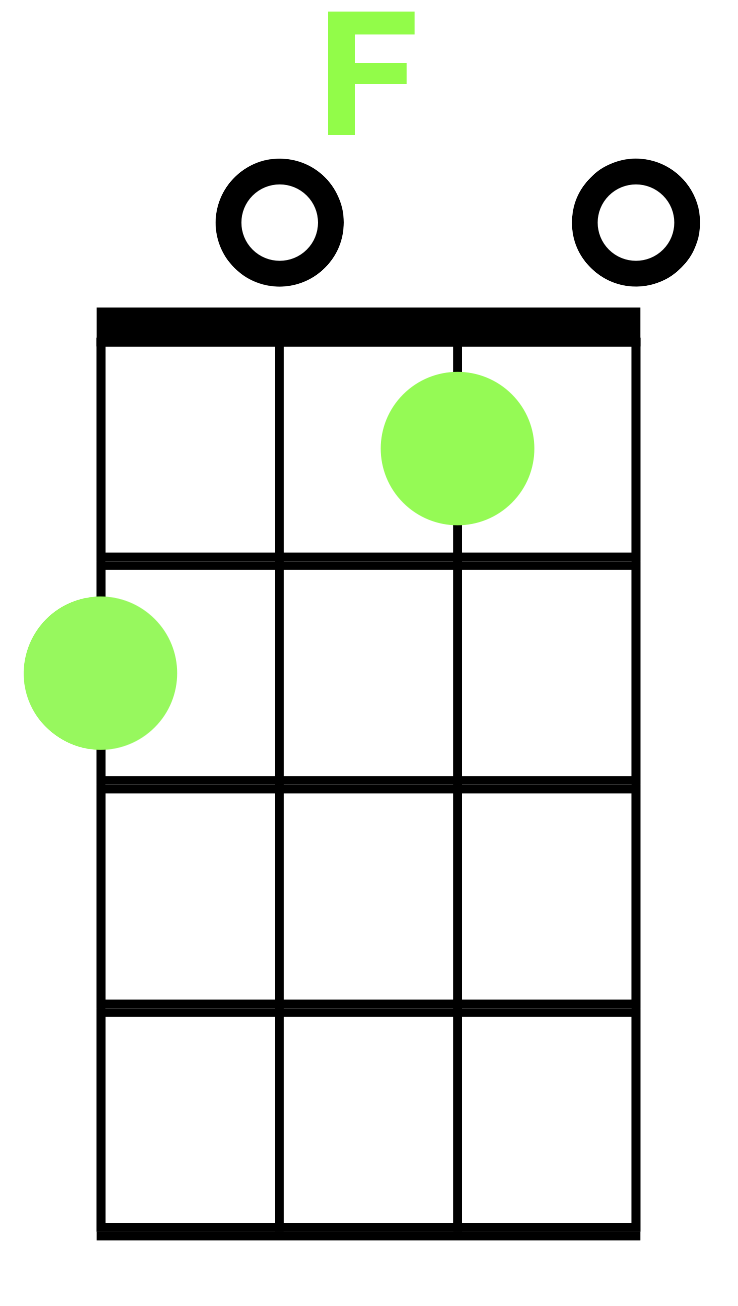 Wagon Wheel
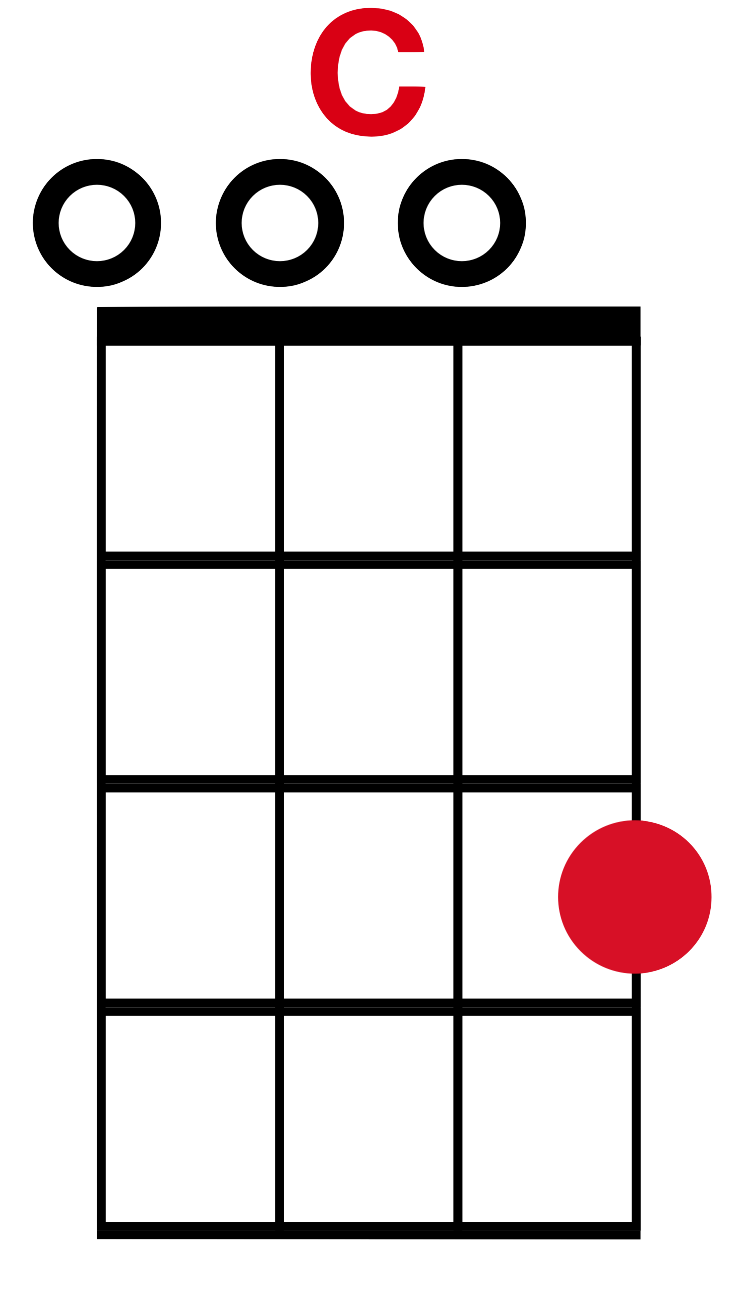 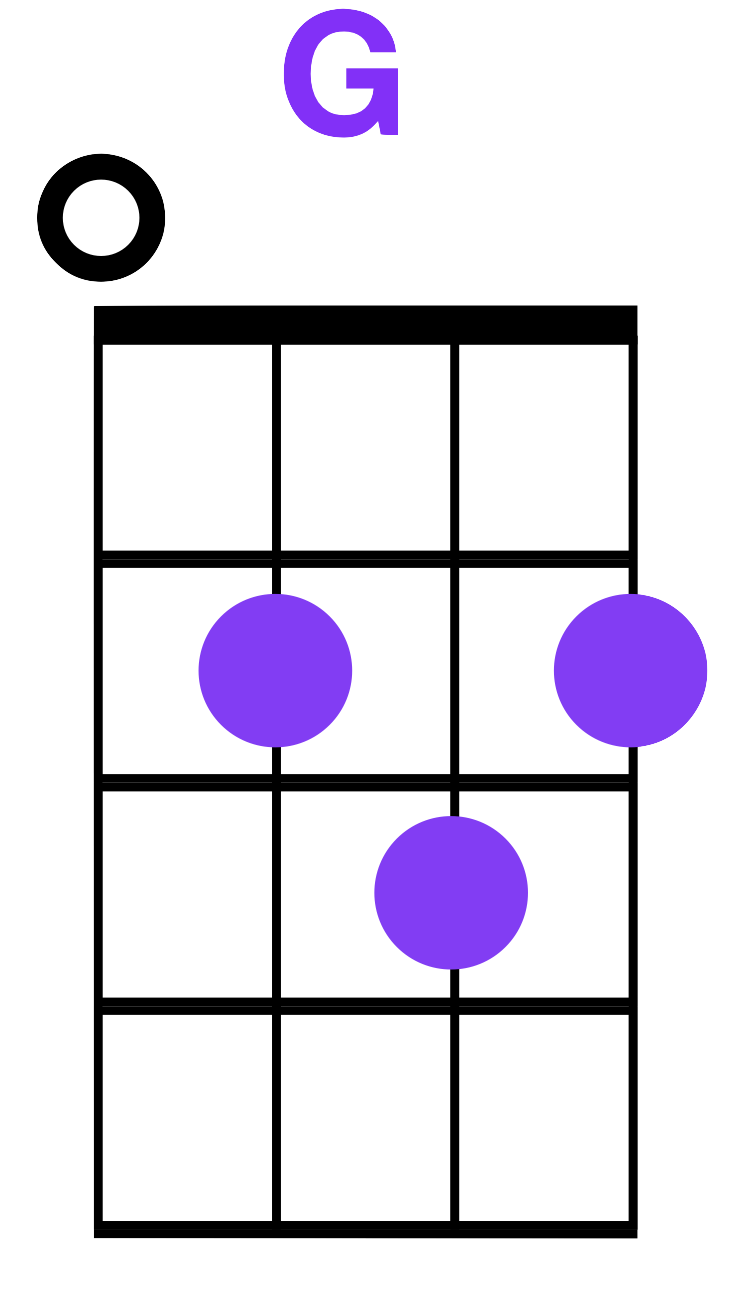 C		                                  G
Made it to the coast in seventeen hours

   Am	                                   F
Picking me a bouquet of Dogwood flowers 

                       C                                                        			And I’m a hopin’ for Raleigh... 

           G                              FI can see my baby to-night
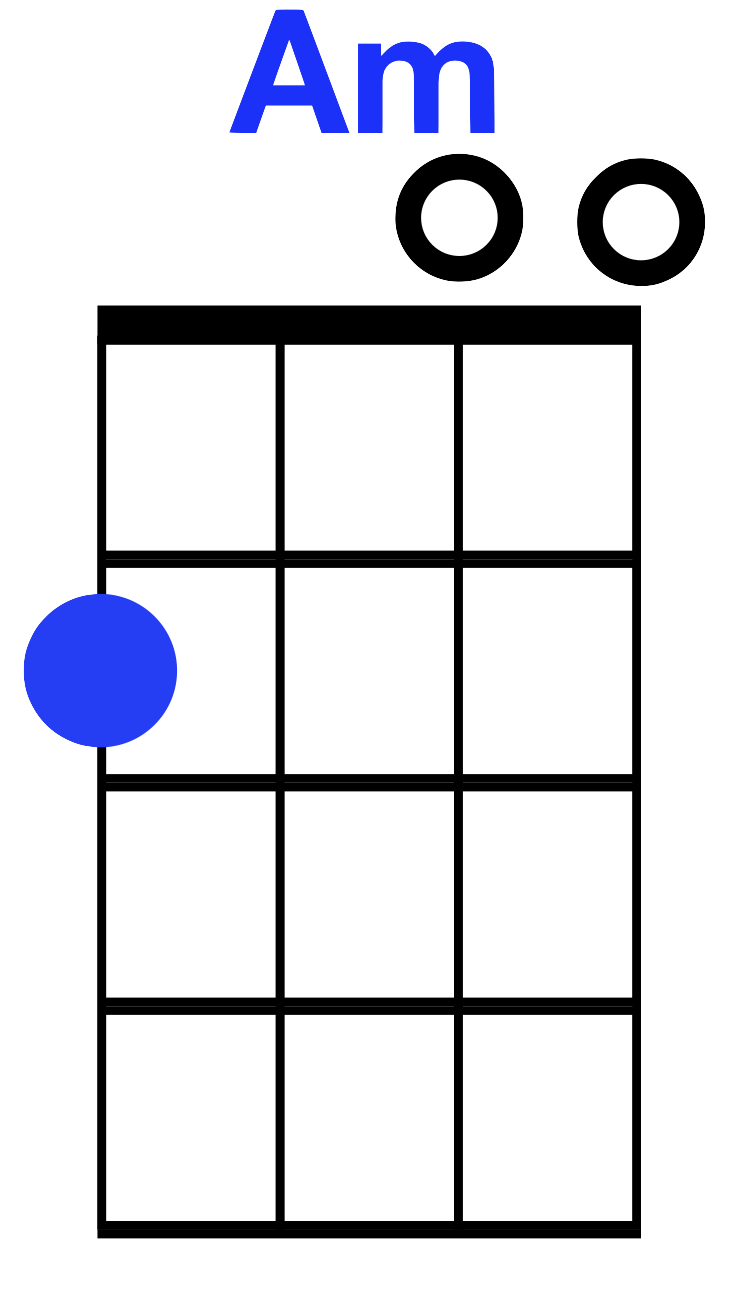 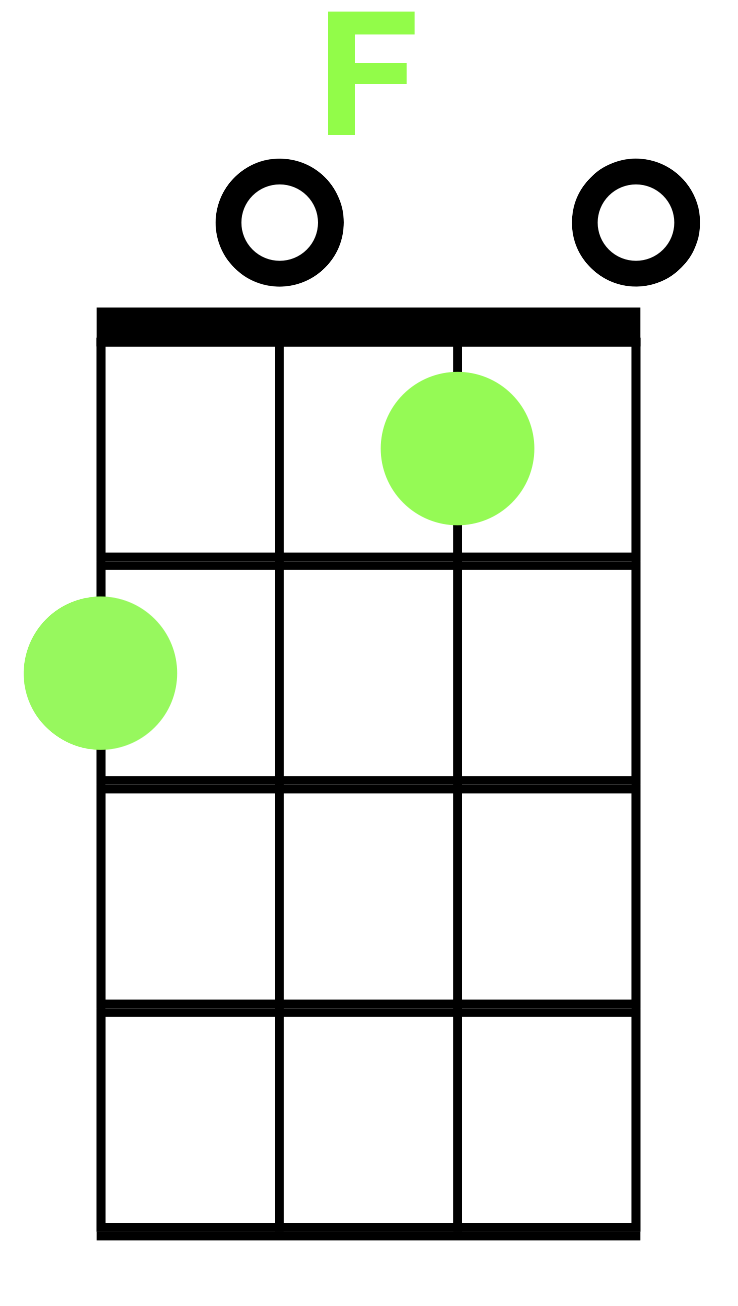 Wagon Wheel
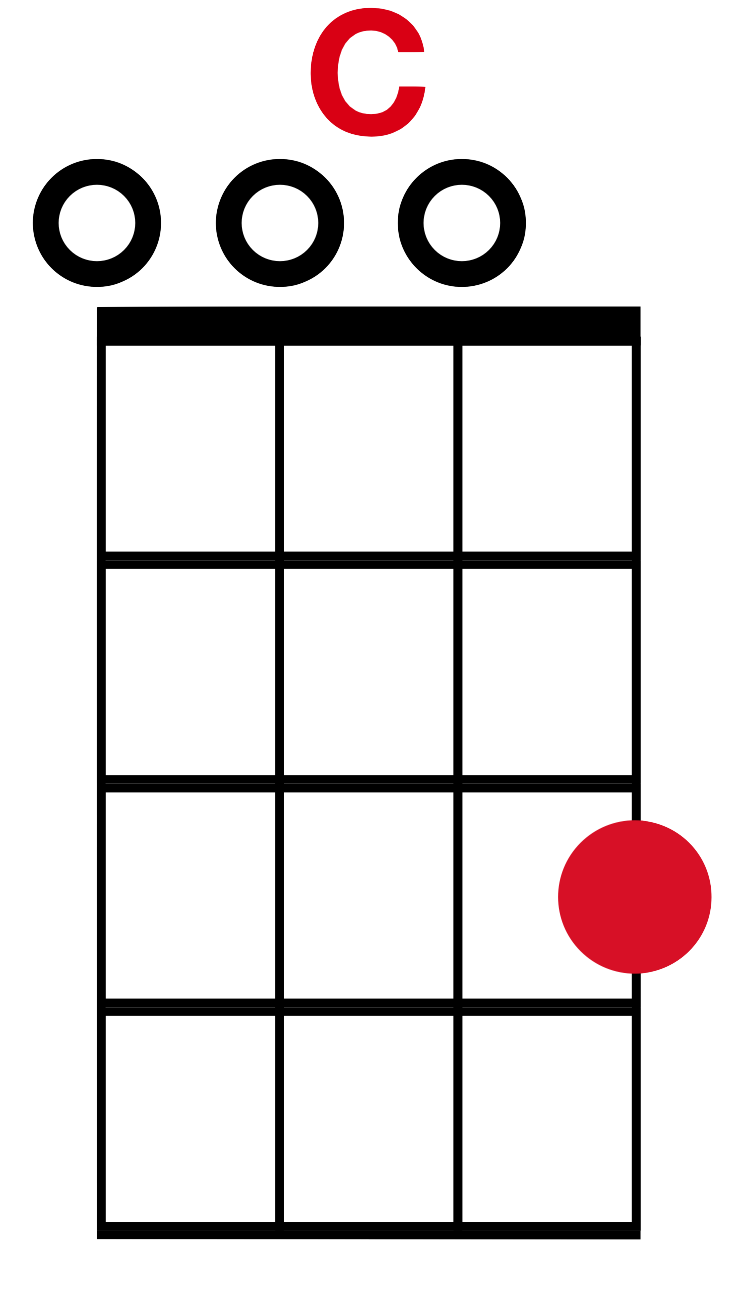 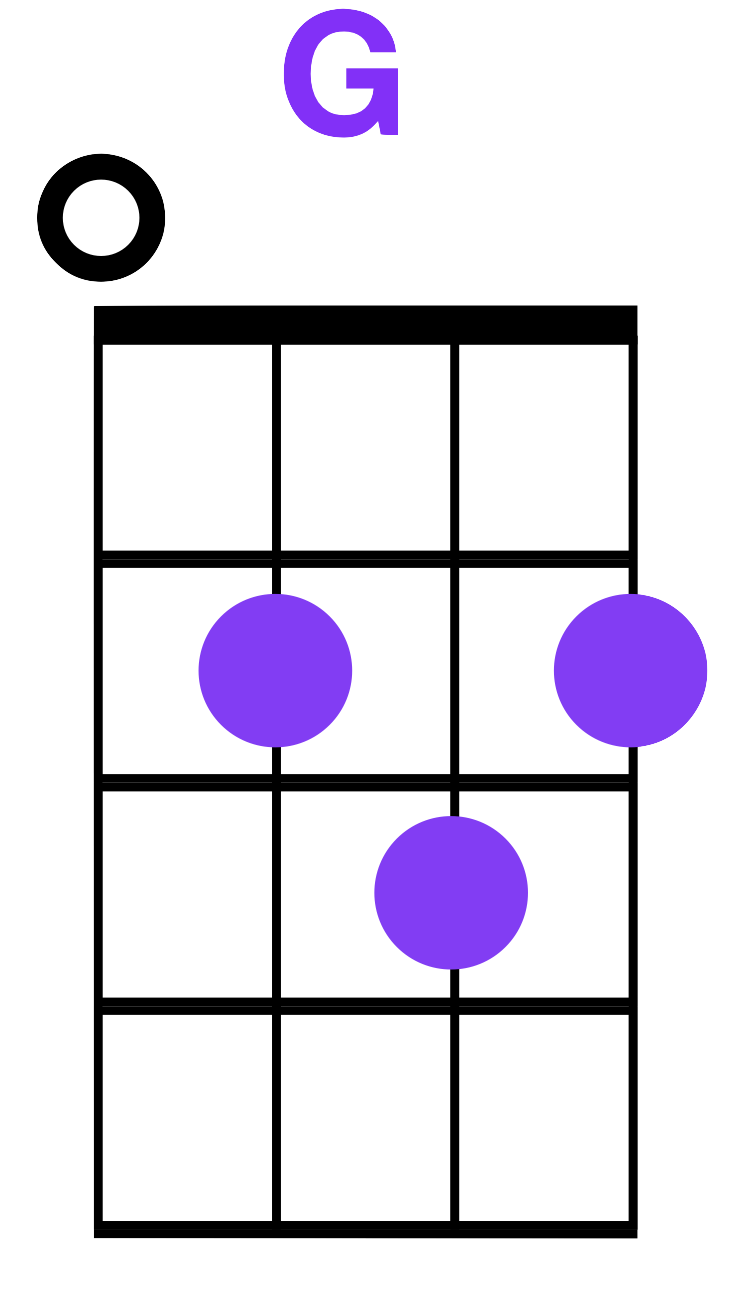 C		                                  G
So rock me momma like a wagon wheel

  Am	                                F
Rock me momma, any way you feel 

   C     G                      F                                        			Hey,   -   momma rock me
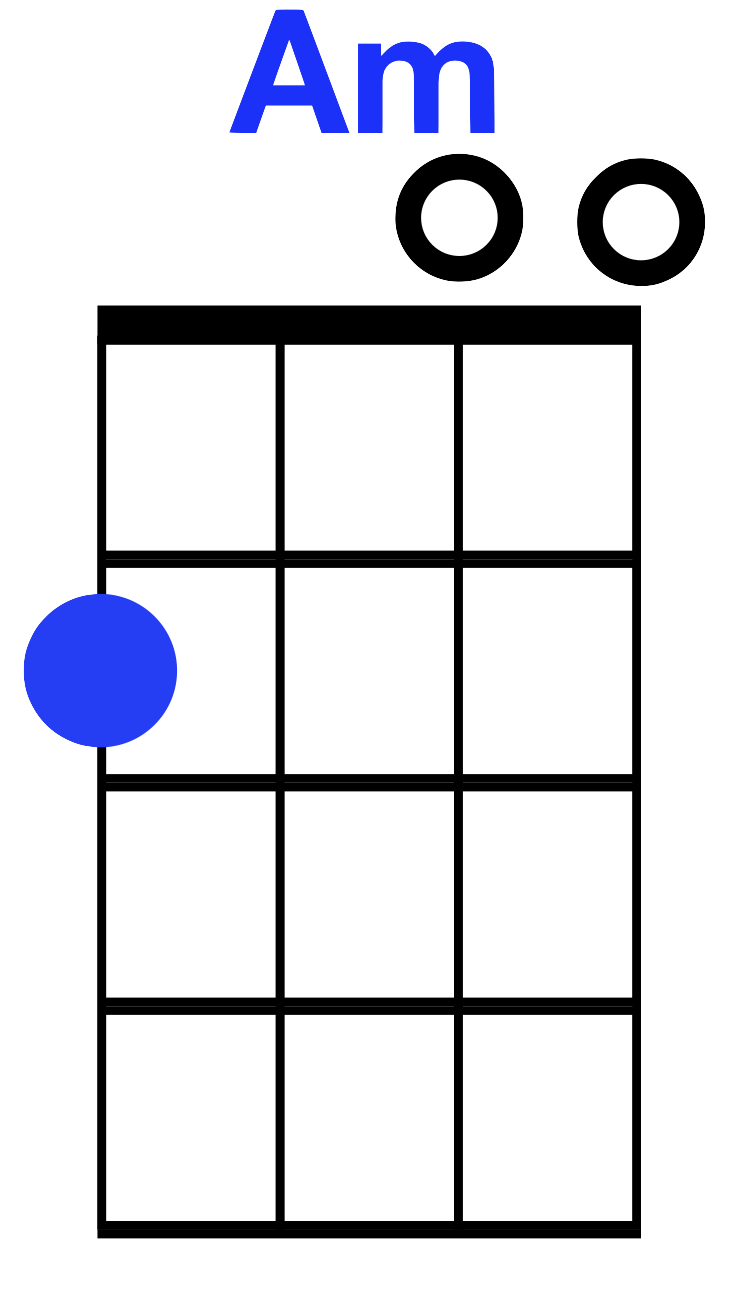 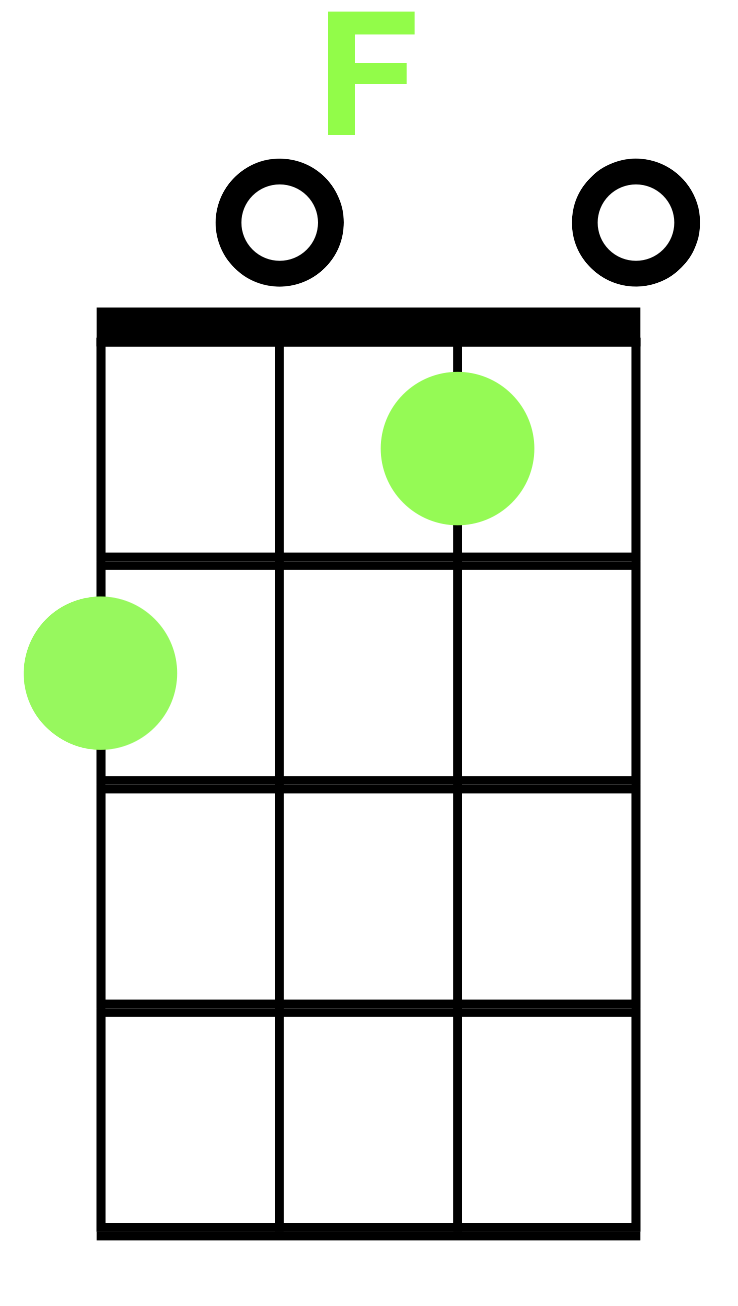 Wagon Wheel
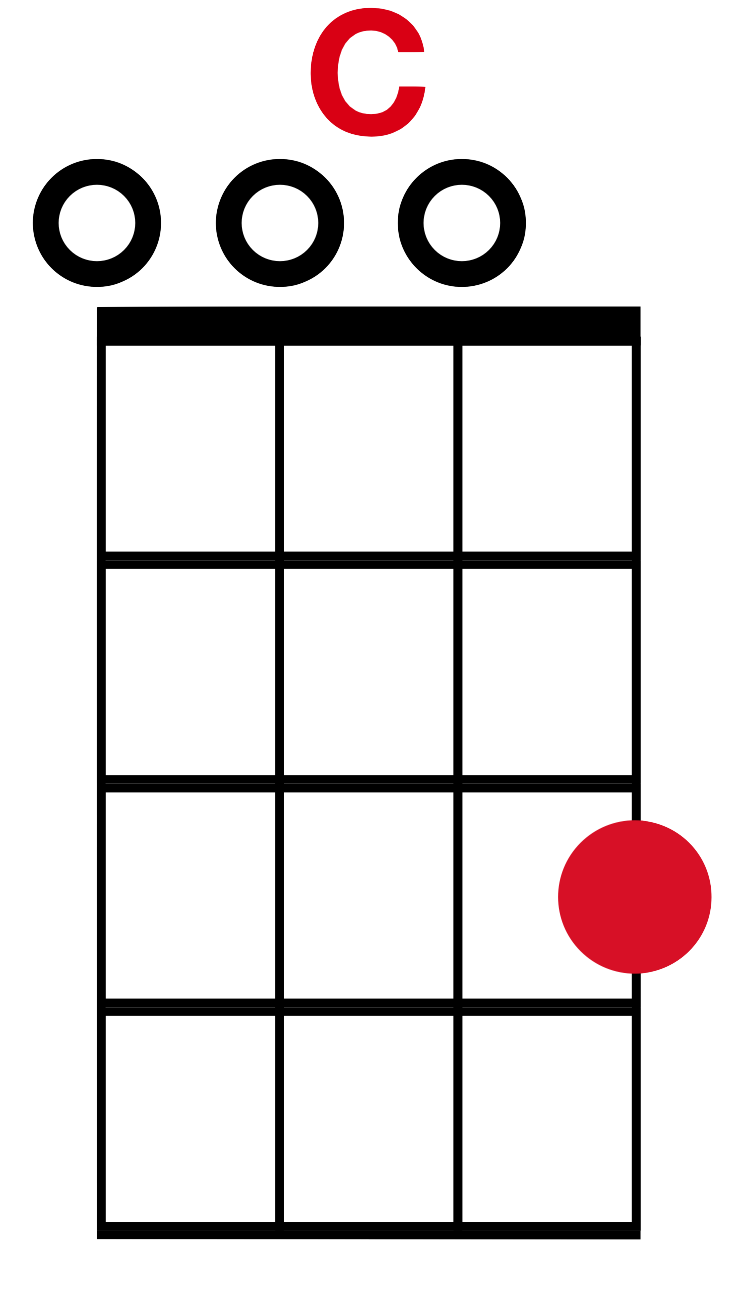 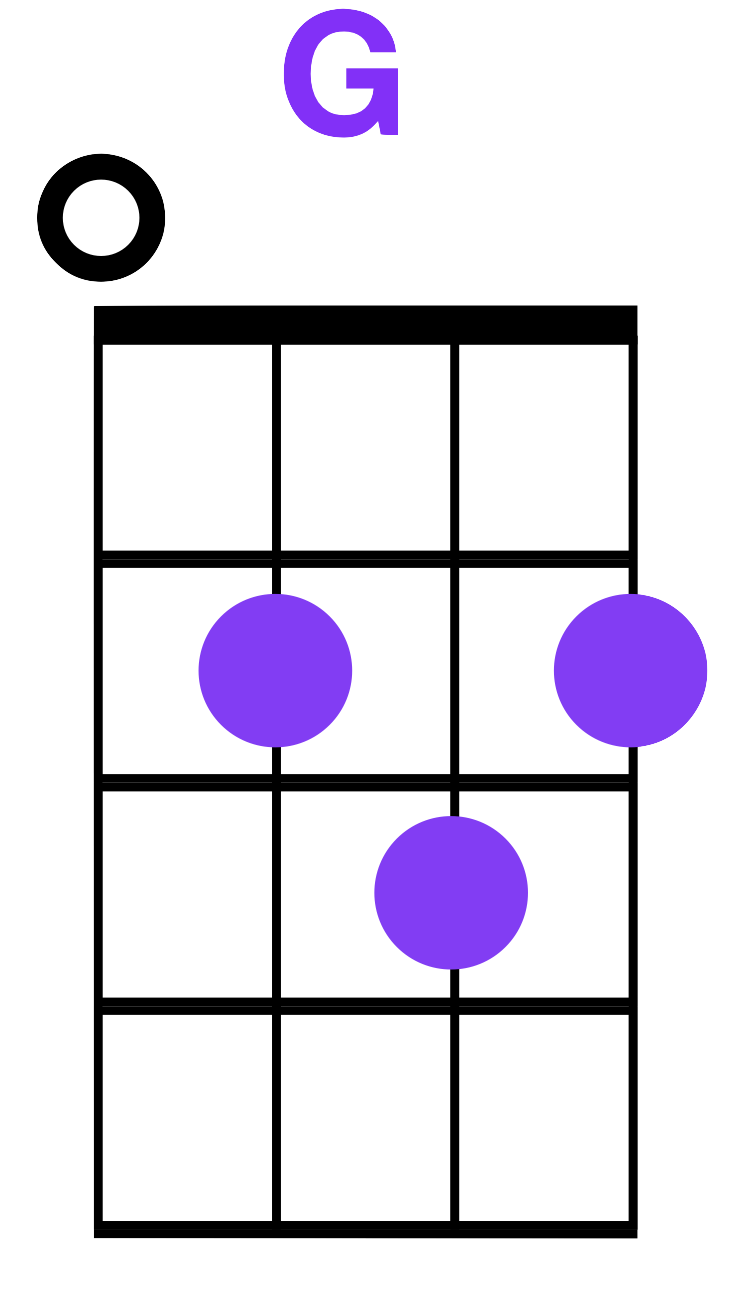 C		                                      G
Rock me momma like the wind and the rain

  Am	                                    F
Rock me momma like a south-bound train 

   C     G                      F                                        			Hey,   -   momma rock me
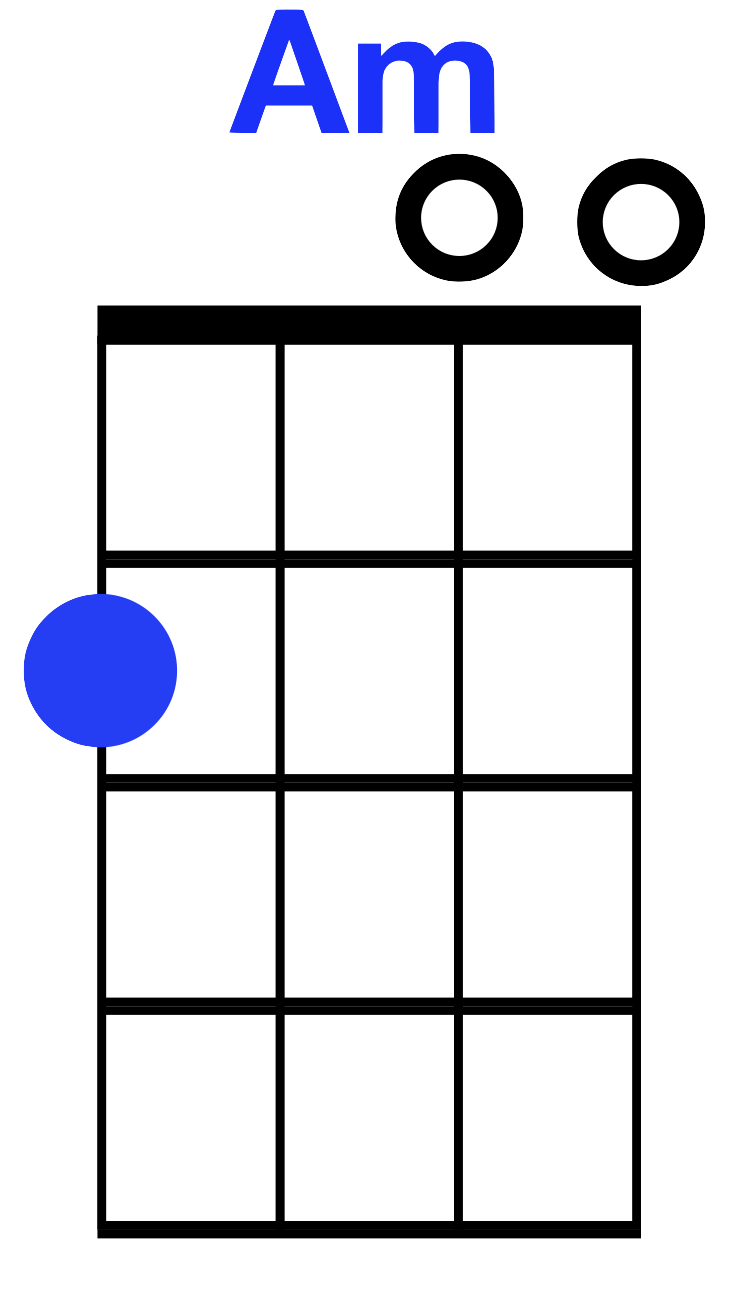 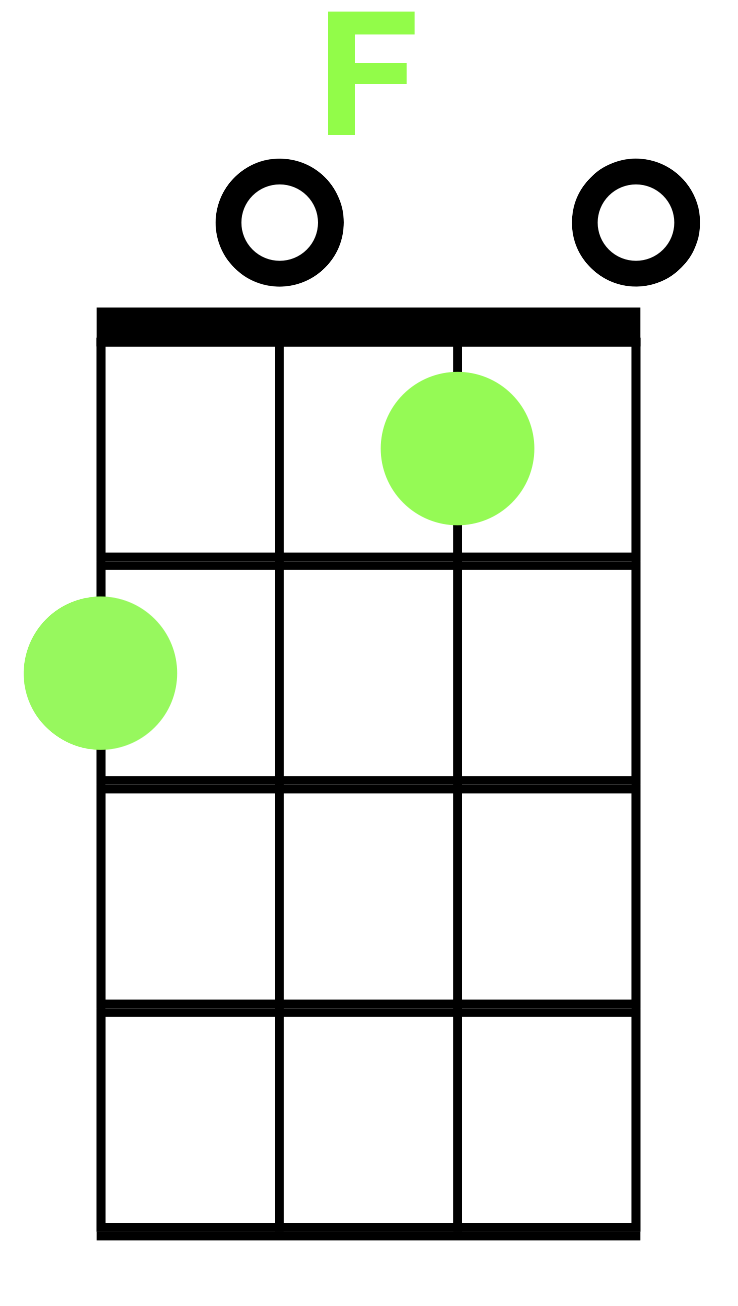 Wagon Wheel
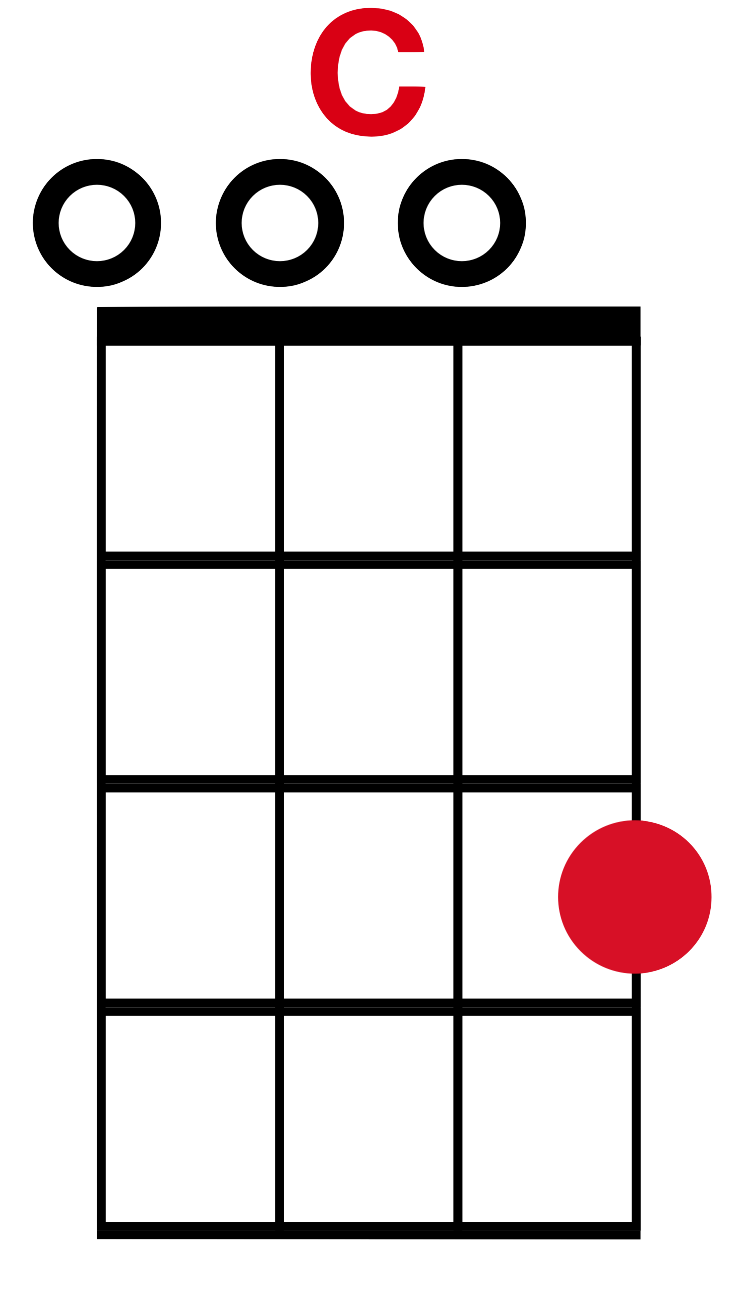 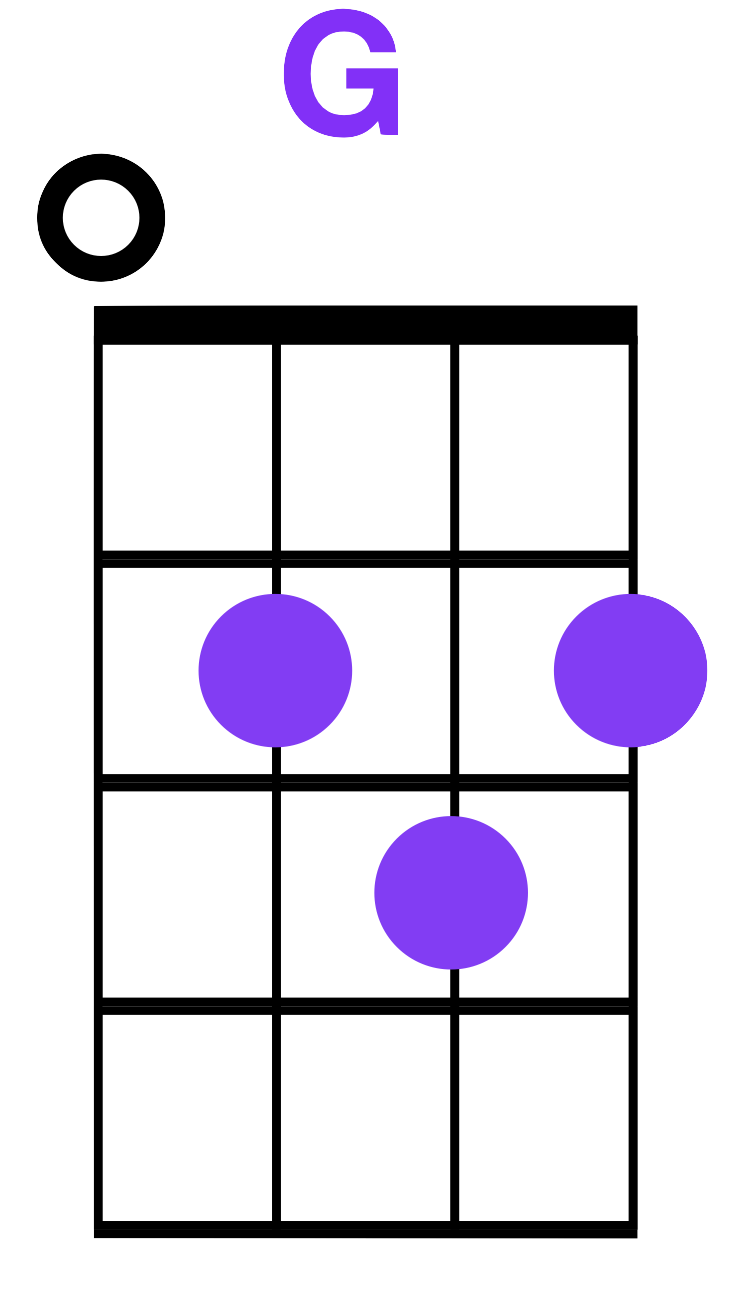 C		                       G
Headed from the cold up in New England

            Am	                                        F
I was born to be a fiddler in an old-time string band

          C                                     G                            			My baby plays the guitar   -  

                              FI pick a banjo now
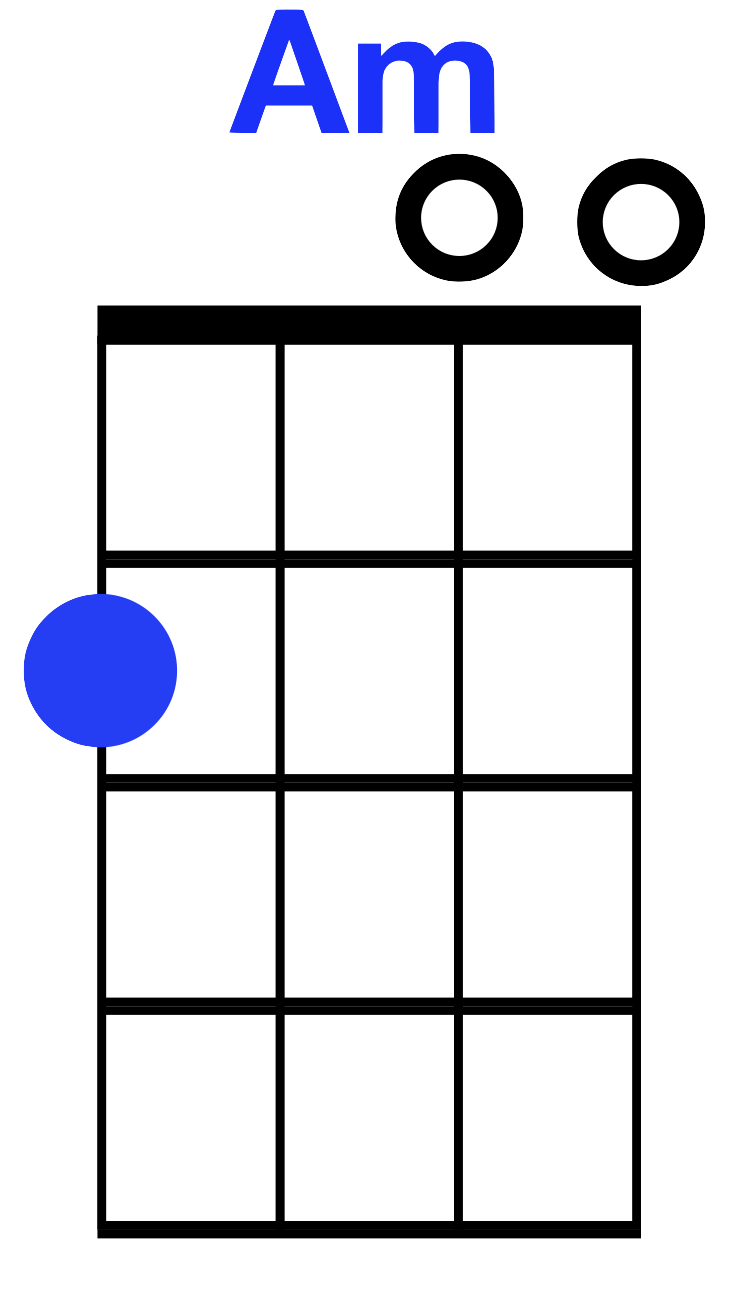 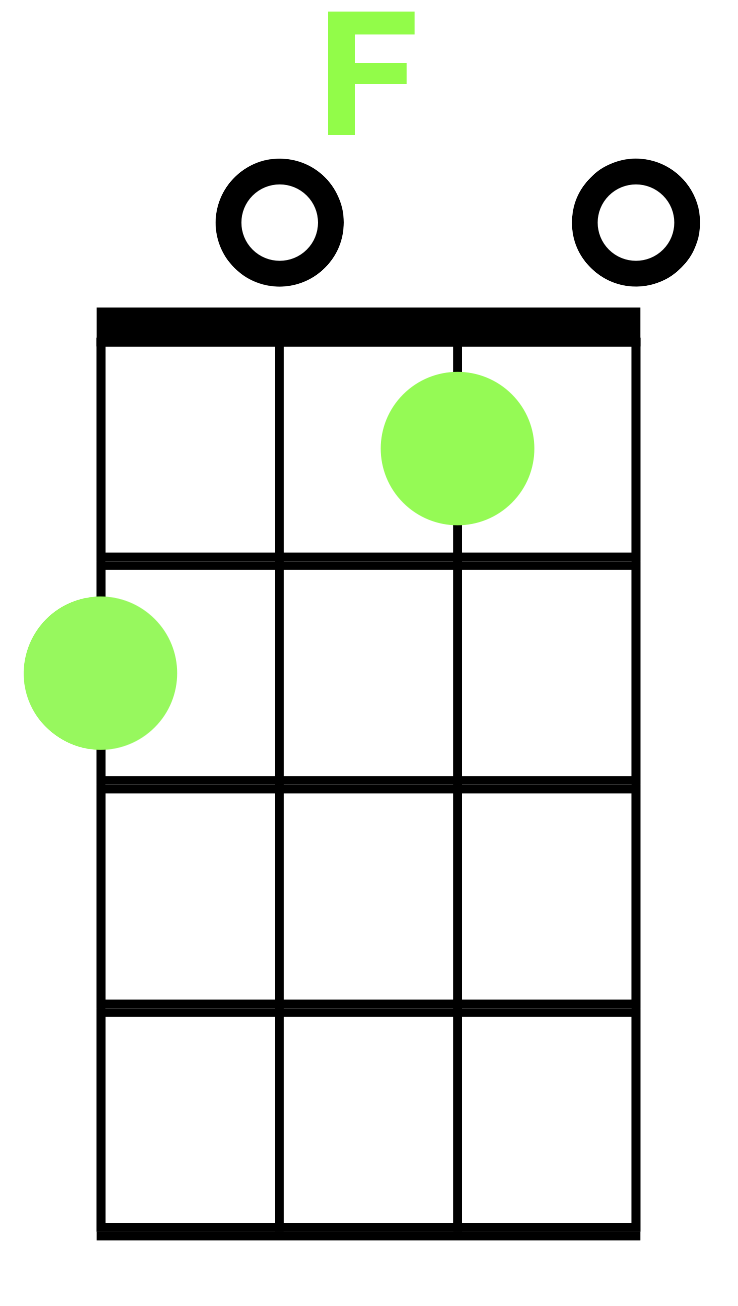 Wagon Wheel
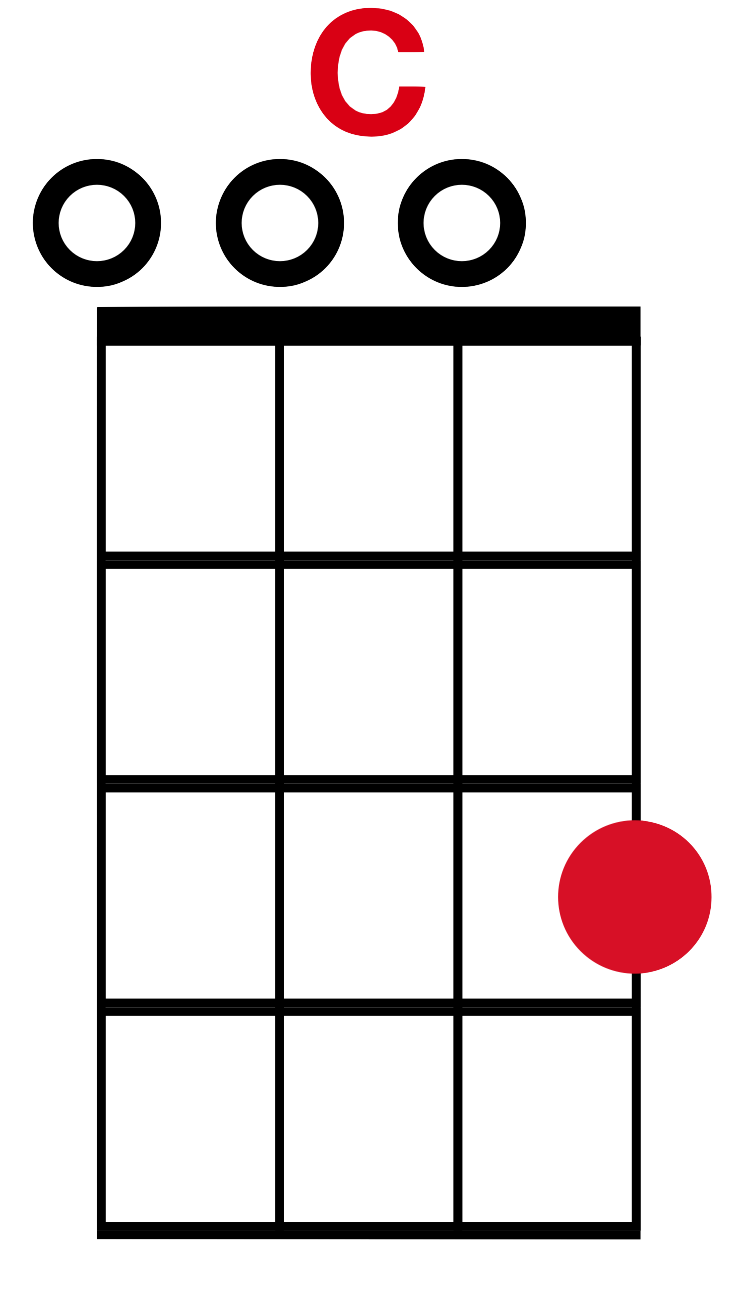 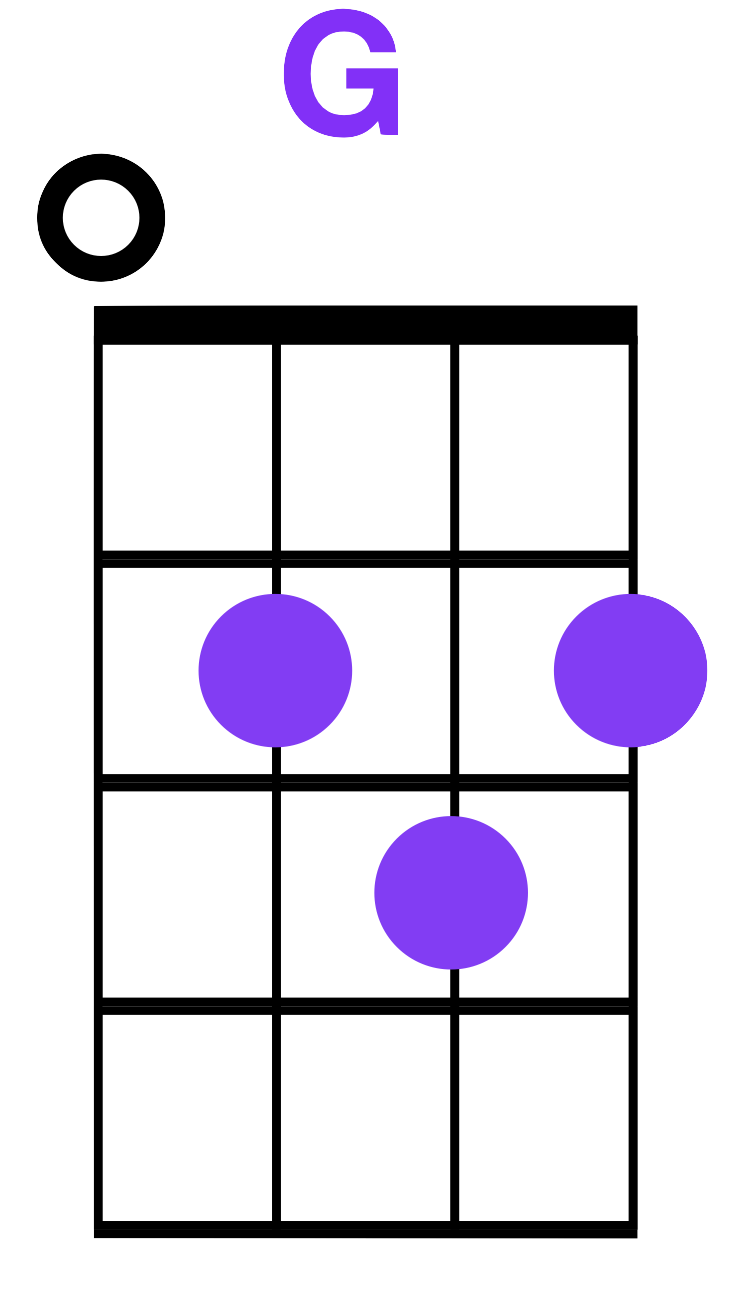 C		                                           G
Oh, the North country winters keep a gettin’ me now

                   Am	                                      F
Lost my money playin’ poker so I had to up and leave

             C                                                      			But I ain’t turnin’ back  

        G                              FTo livin’ that old life no more
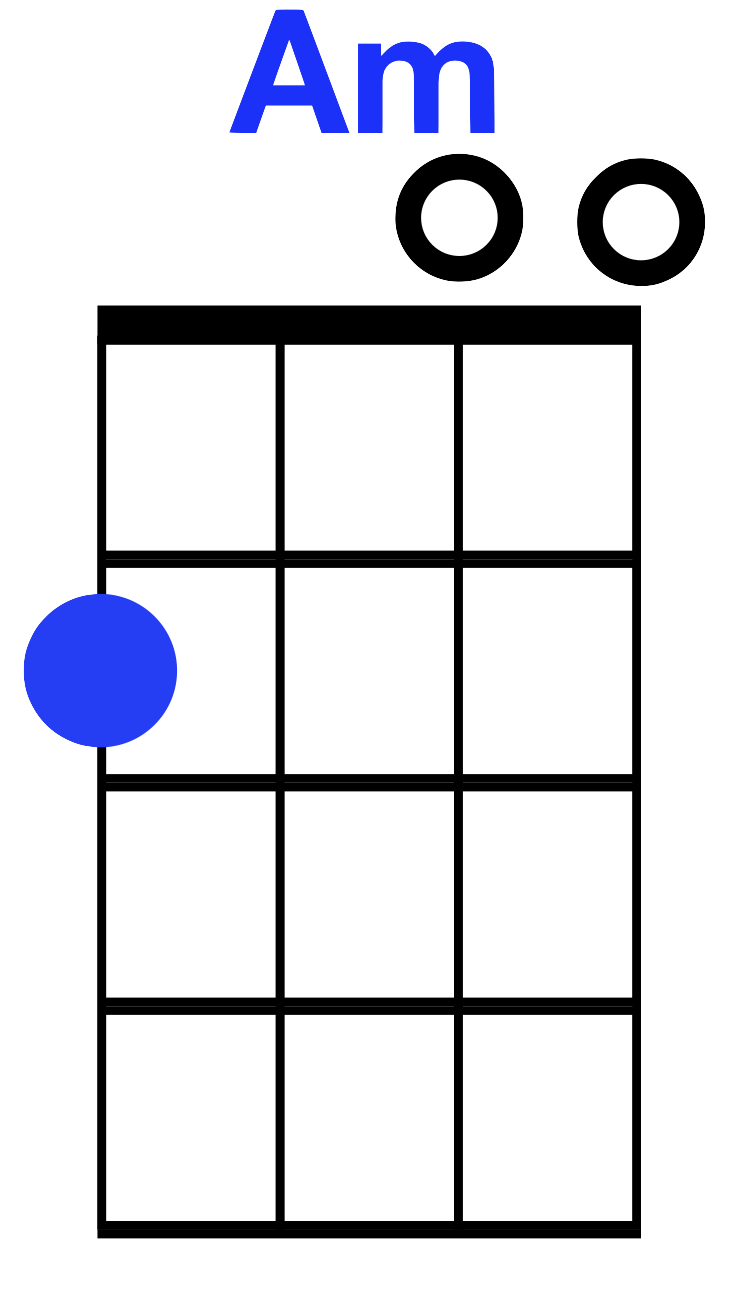 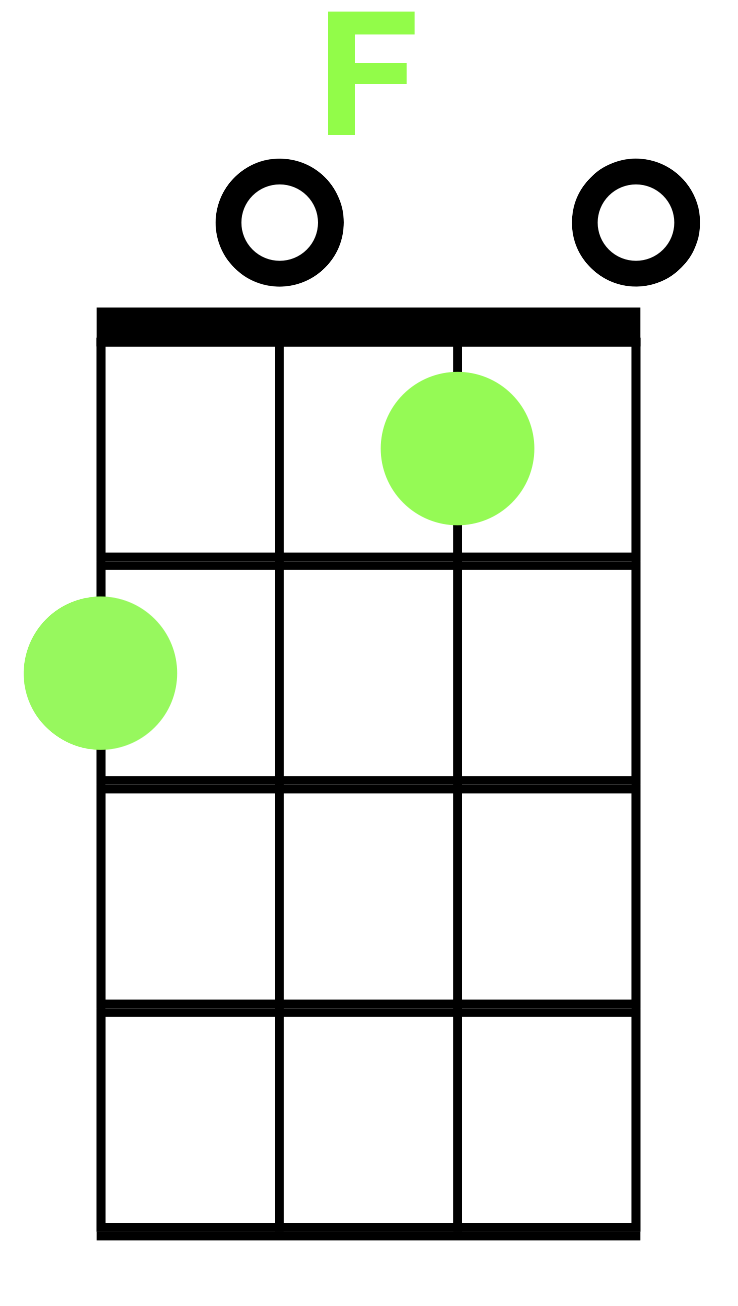 Wagon Wheel
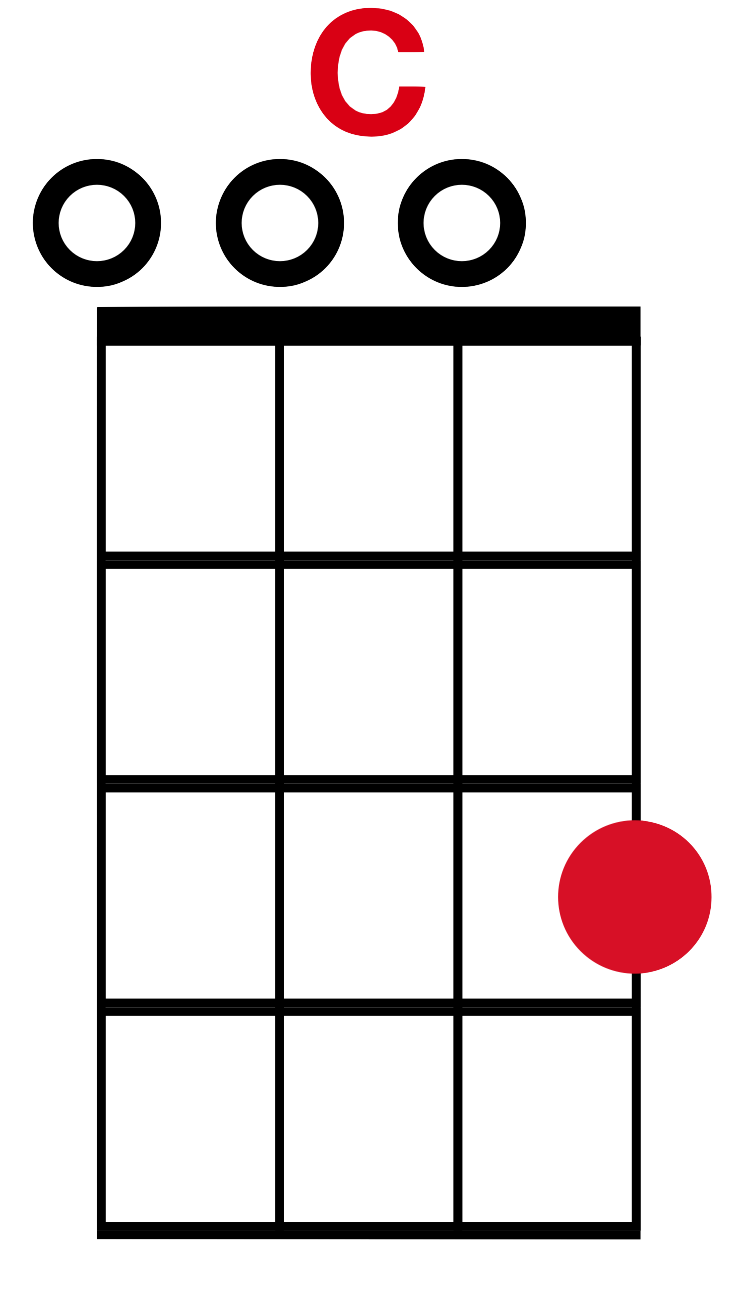 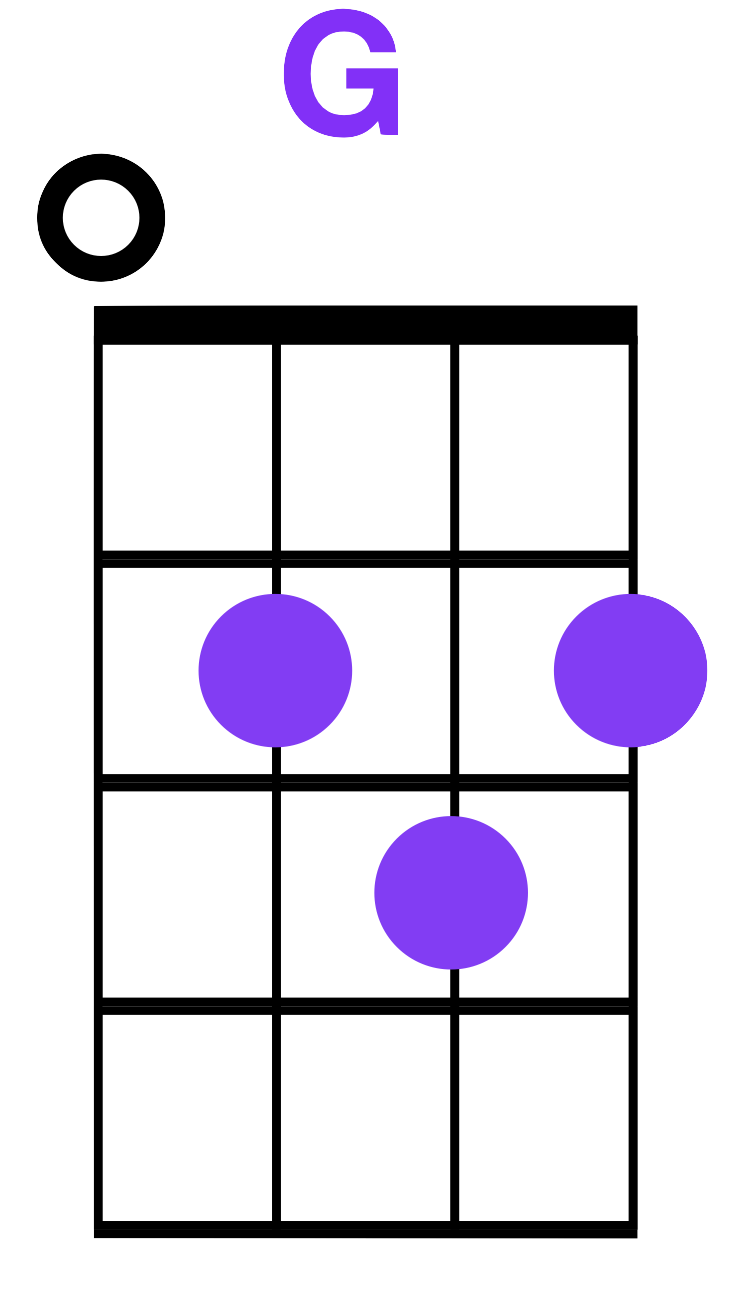 C		                                  G
So rock me momma like a wagon wheel

  Am	                                F
Rock me momma, any way you feel 

   C     G                      F                                        			Hey,   -   momma rock me
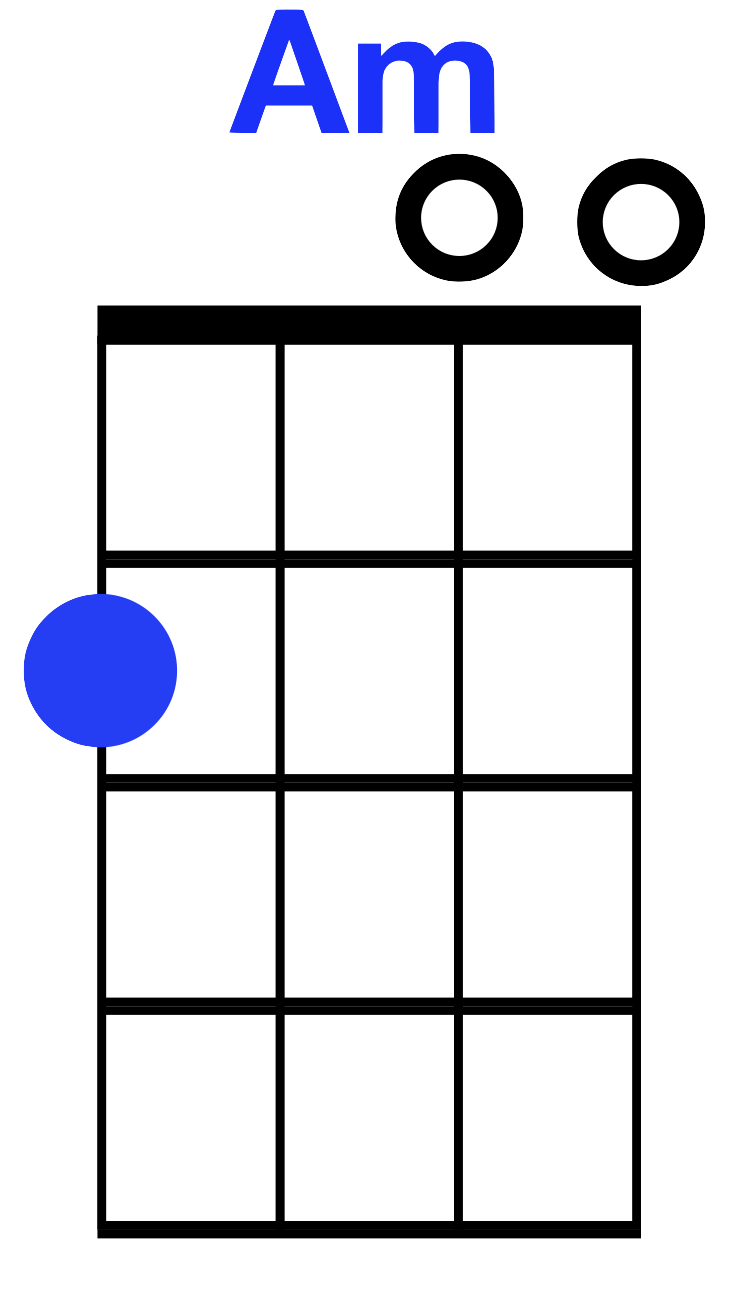 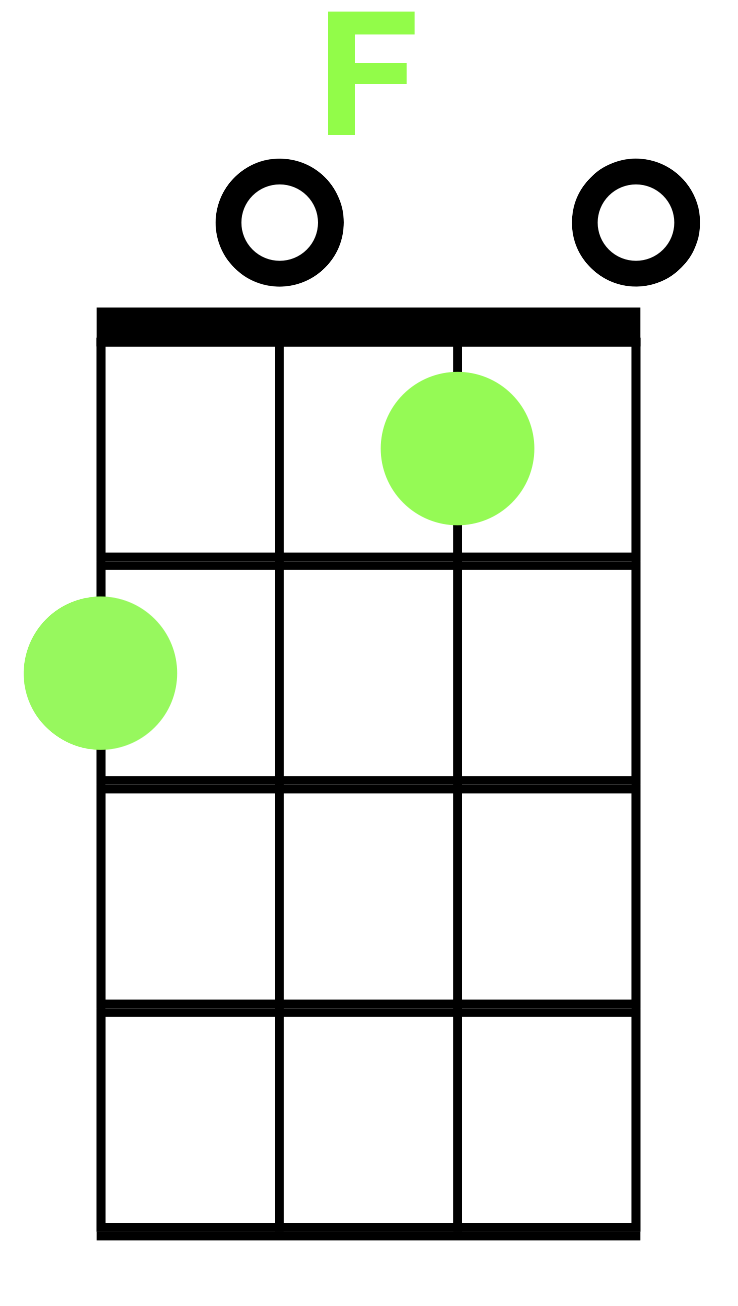 Wagon Wheel
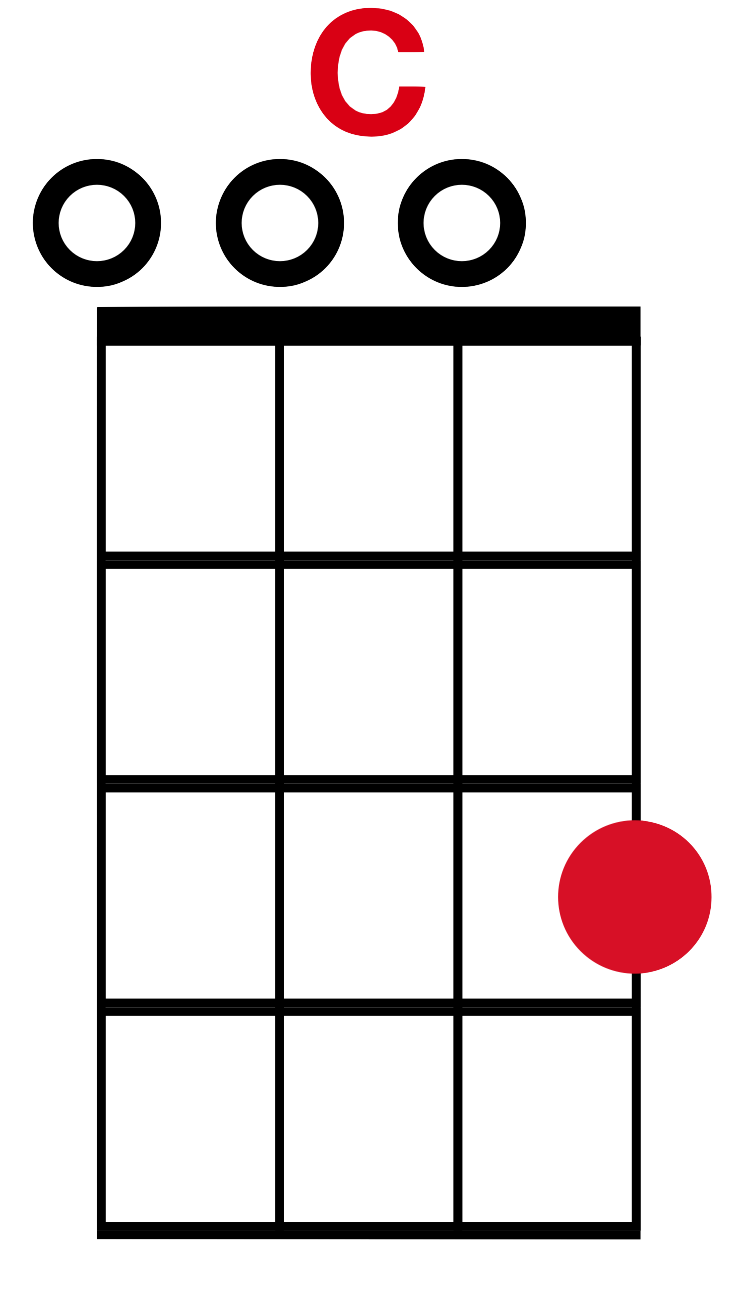 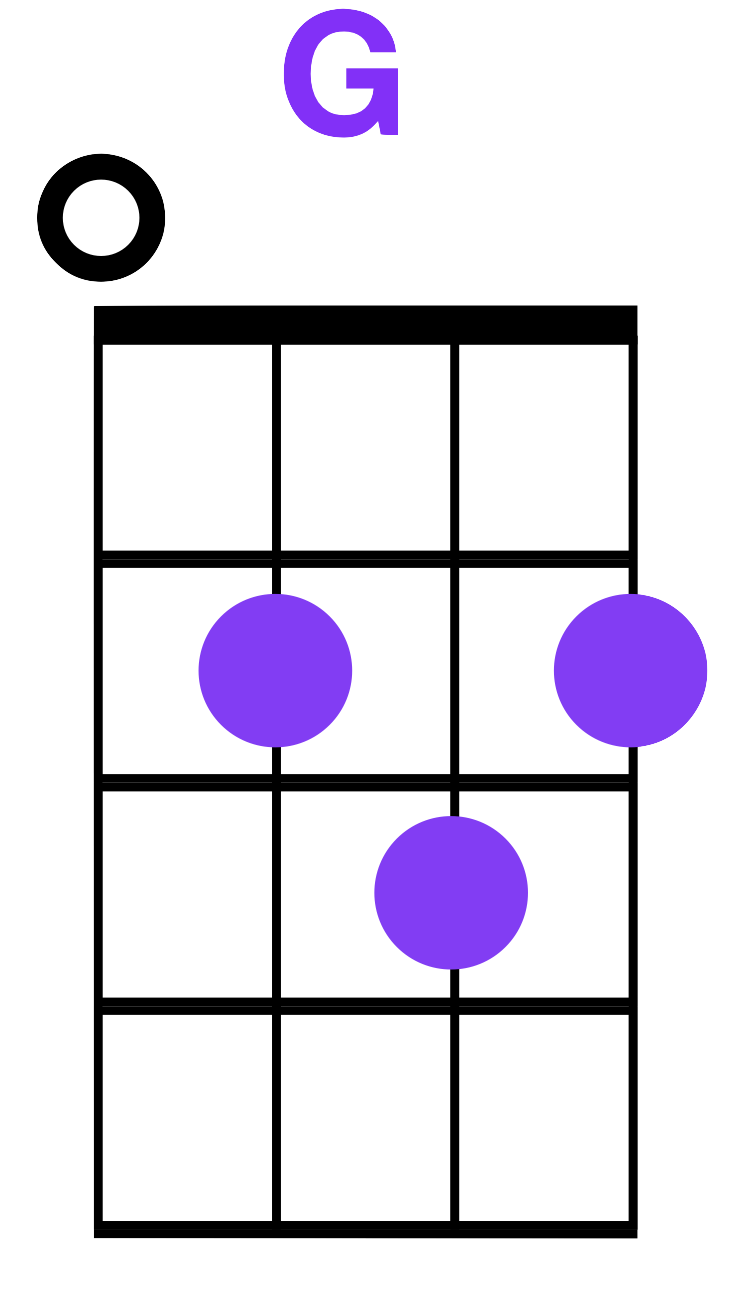 C		                                      G
Rock me momma like the wind and the rain

  Am	                                    F
Rock me momma like a south-bound train 

   C     G                      F                                        			Hey,   -   momma rock me
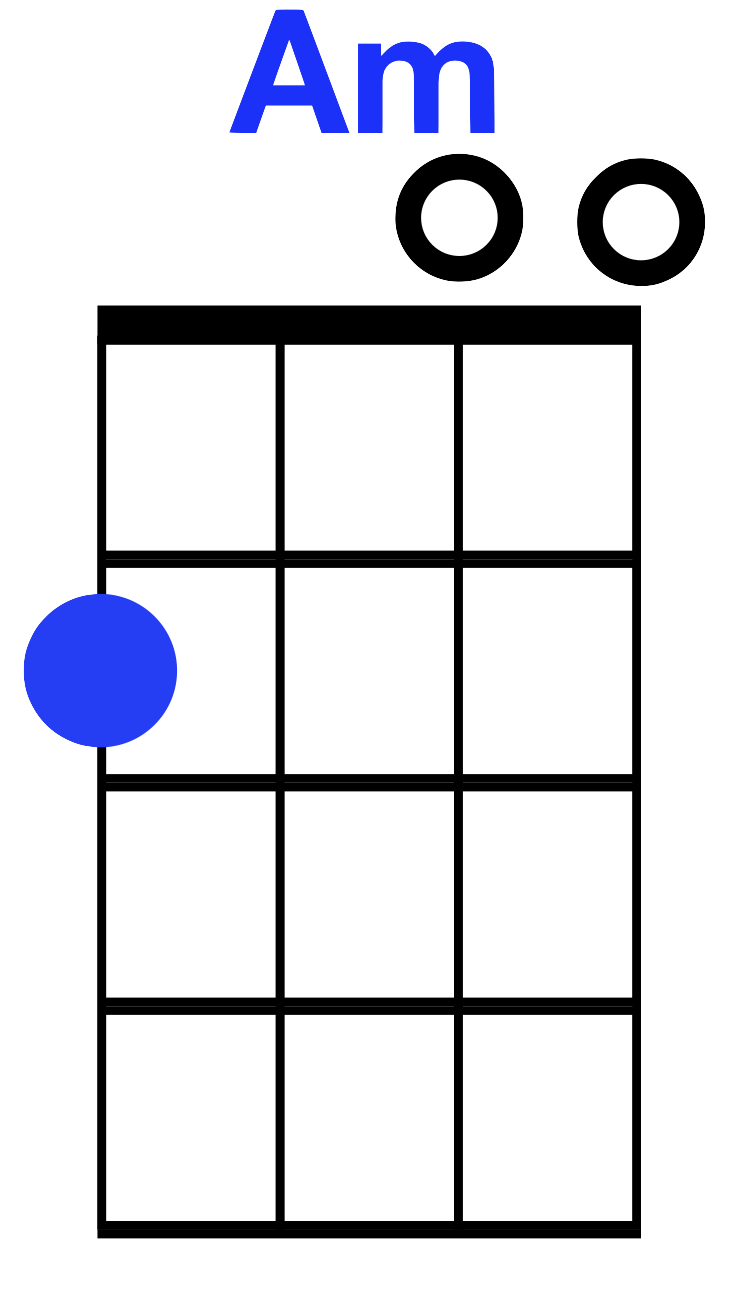 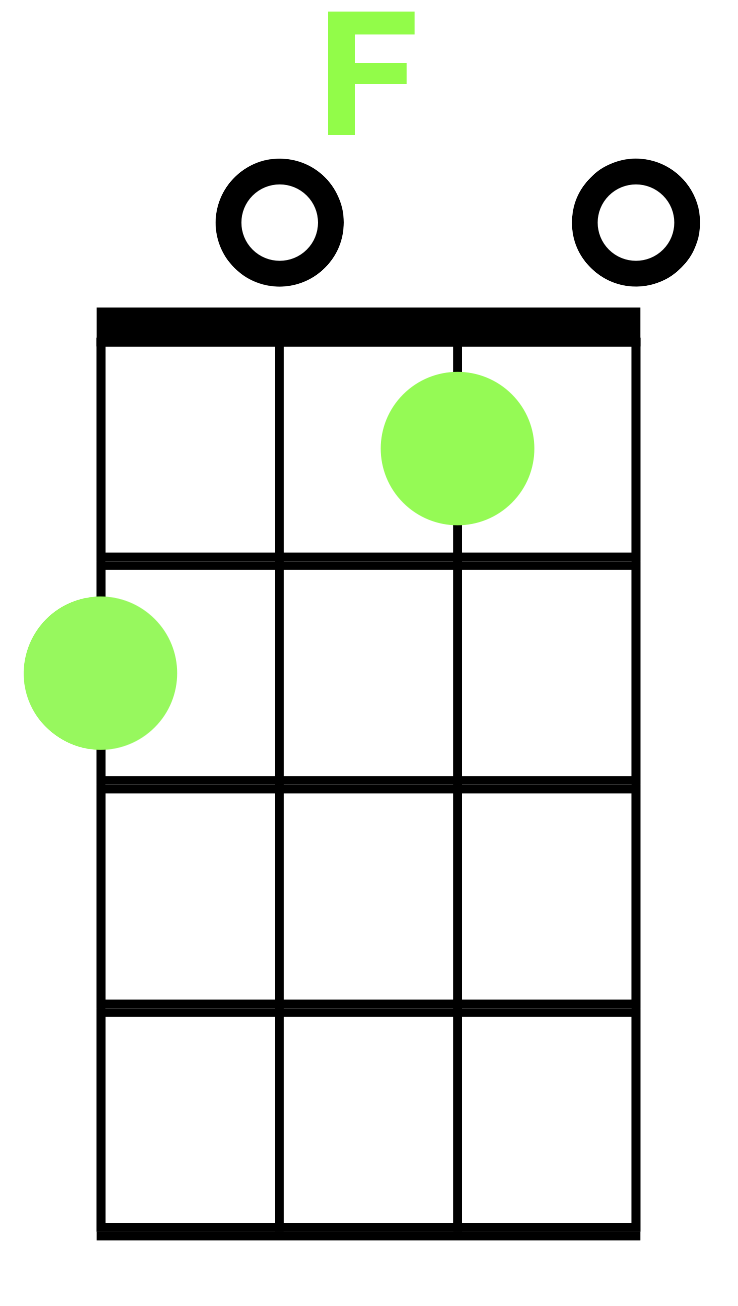 Wagon Wheel
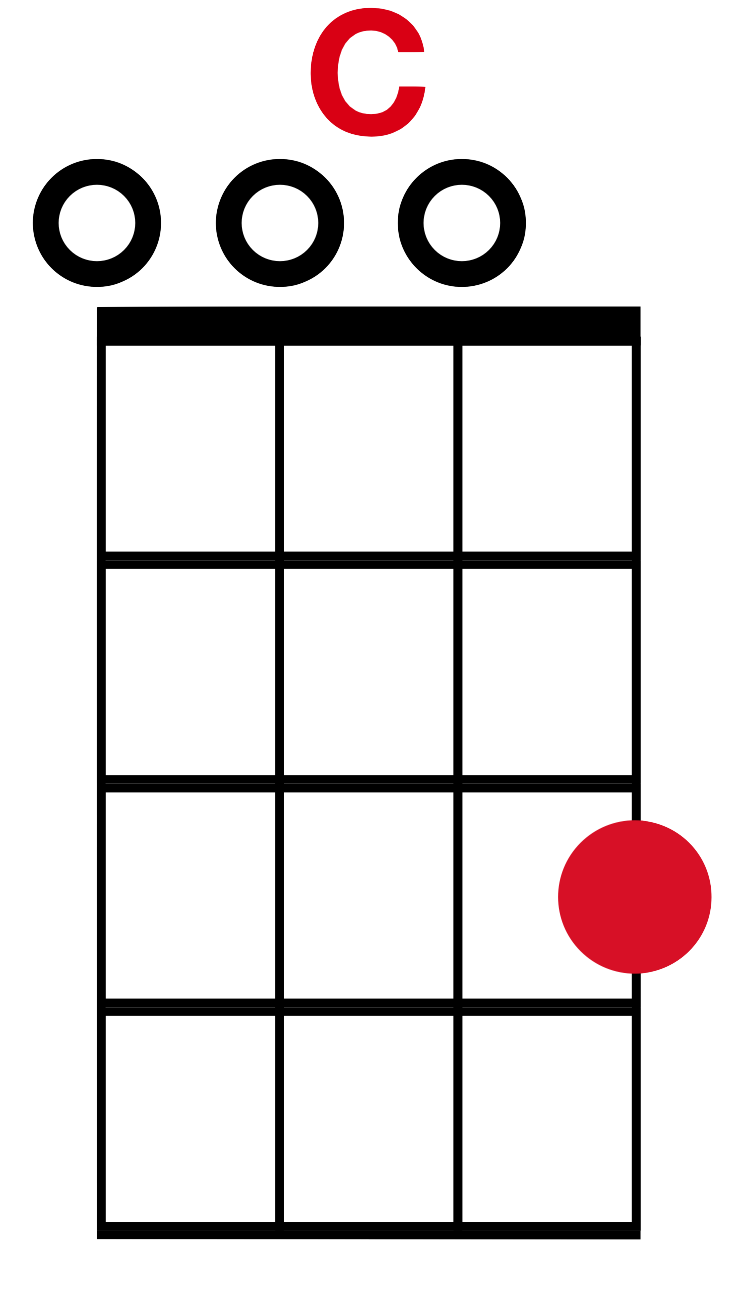 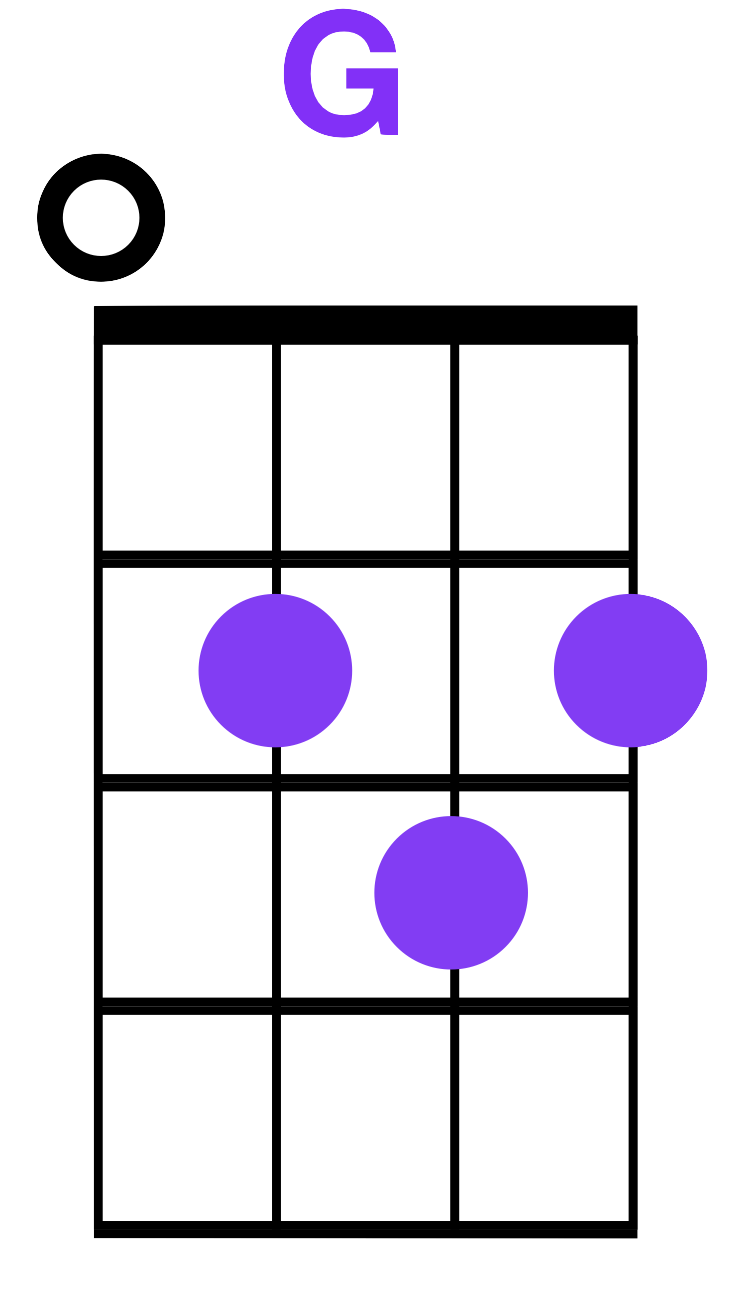 C		                     G
Walkin’ to the south out of Roanoke

                    Am	                                             F
I caught a trucker out in Philly, had a nice long toke 

   C                                                              G      			But he’s a headed west to the Cumberland Gap 

            Fto Johnson city, Tennessee
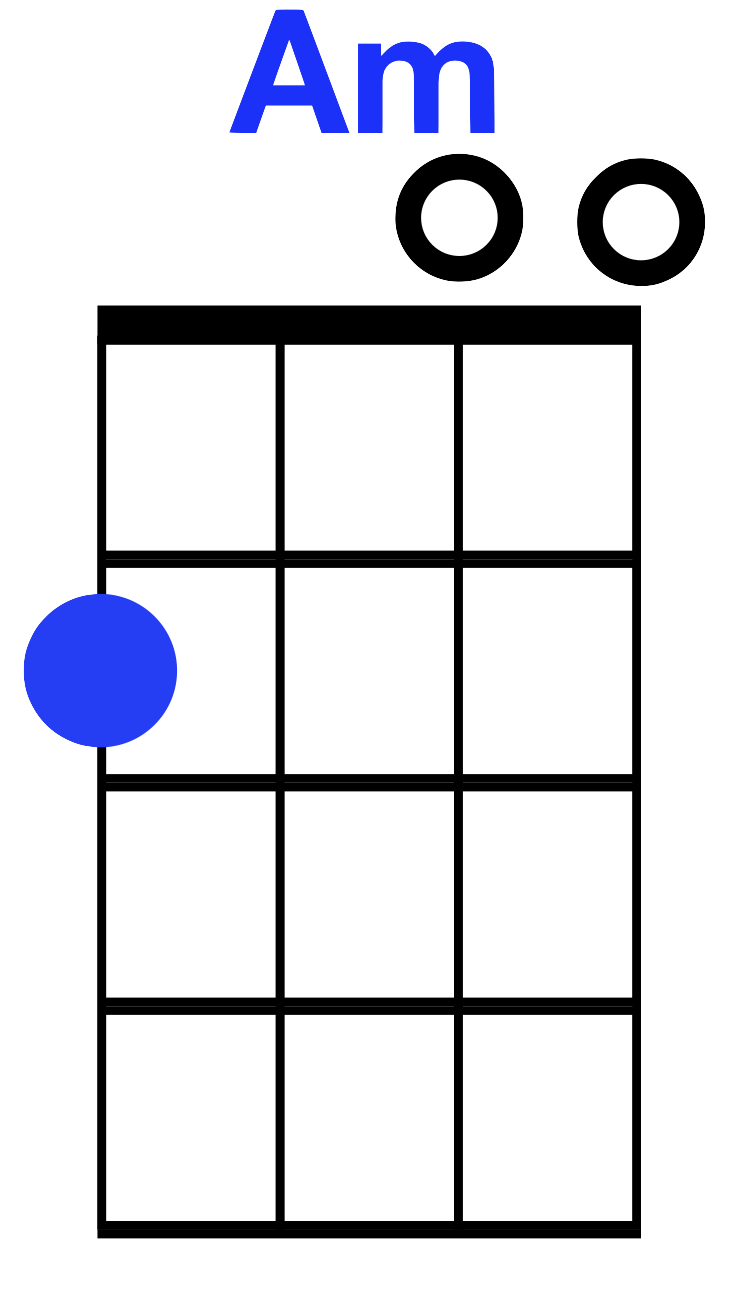 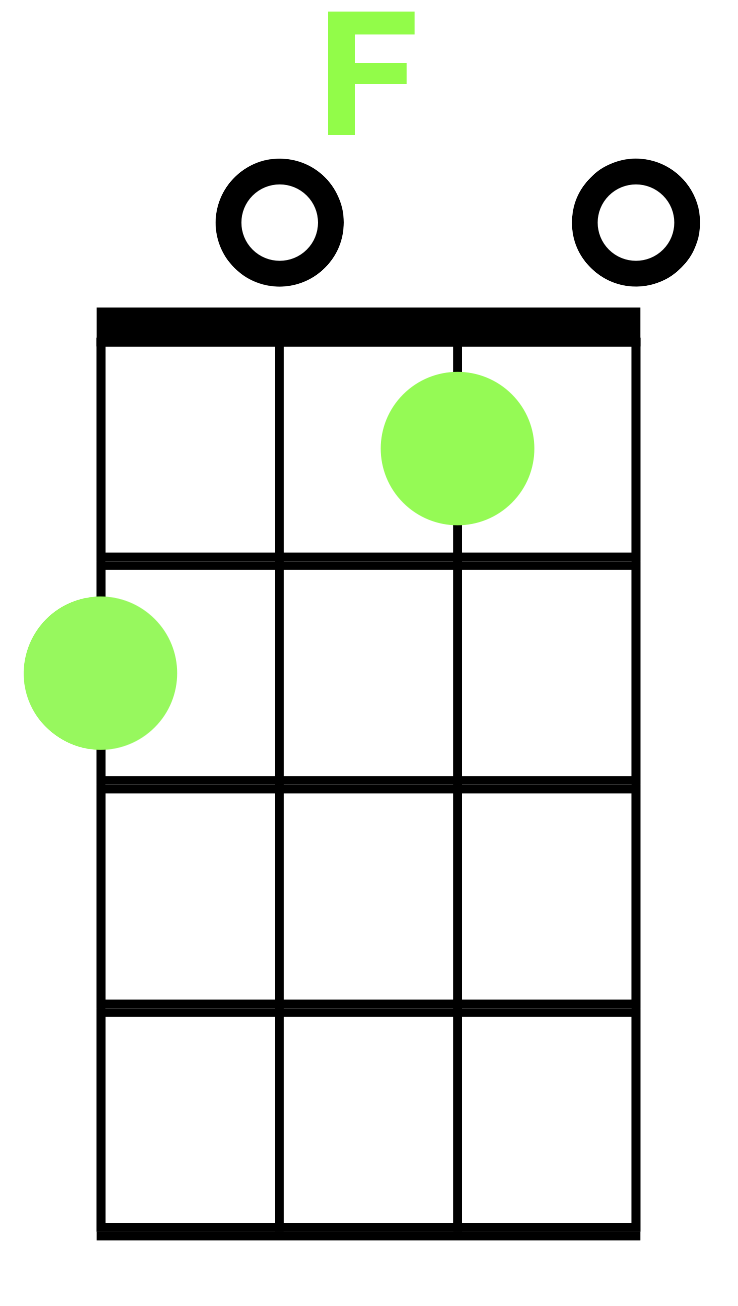 Wagon Wheel
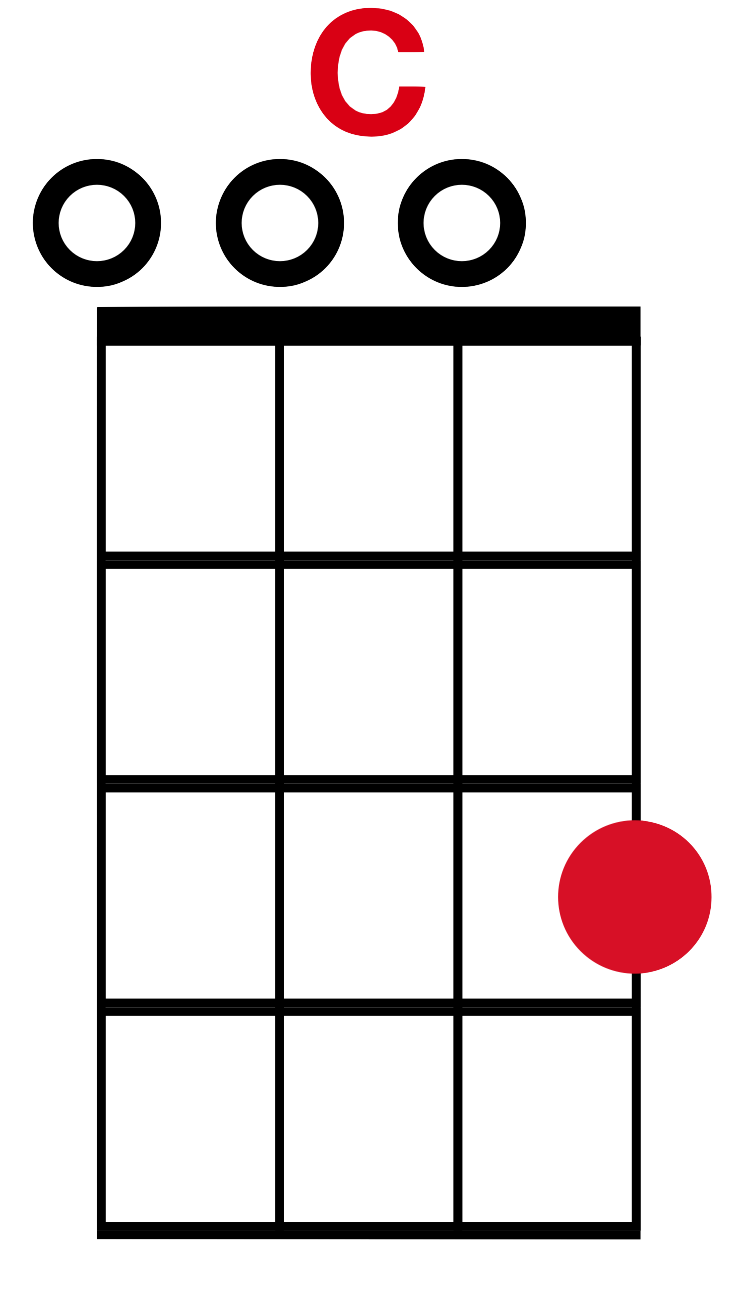 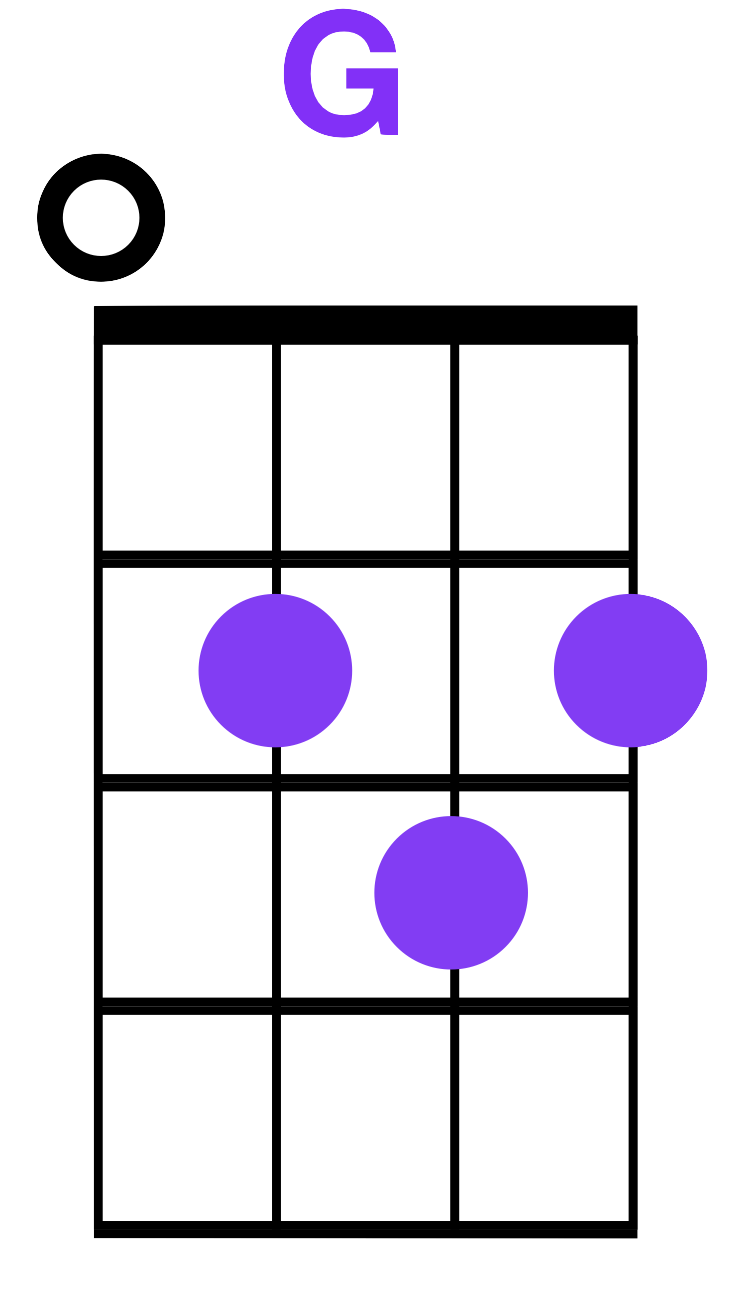 C		                           G
And I gotta get a move on before before the sun

                    Am	                                                F
I hear my baby callin’ my name and I know that she’s           the only one

         C                                       G             		 F	And if I die in Raleigh, at least I will die free.
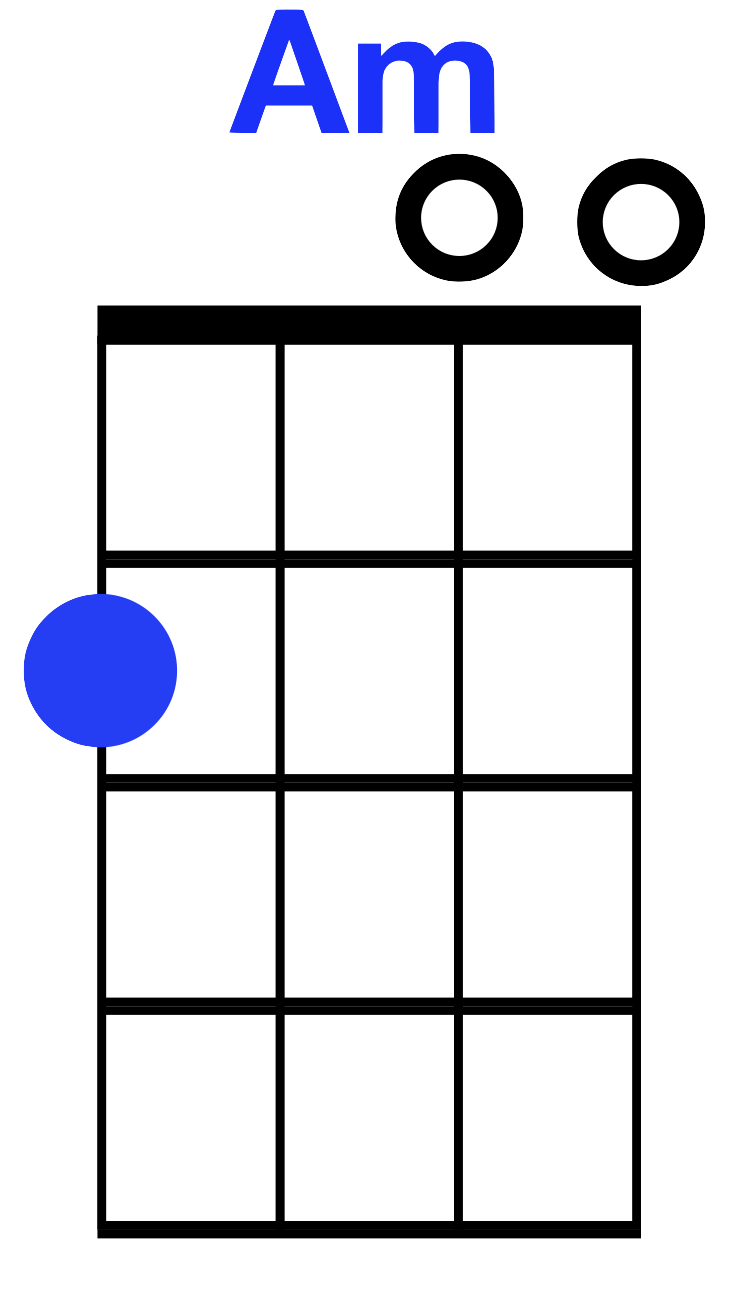 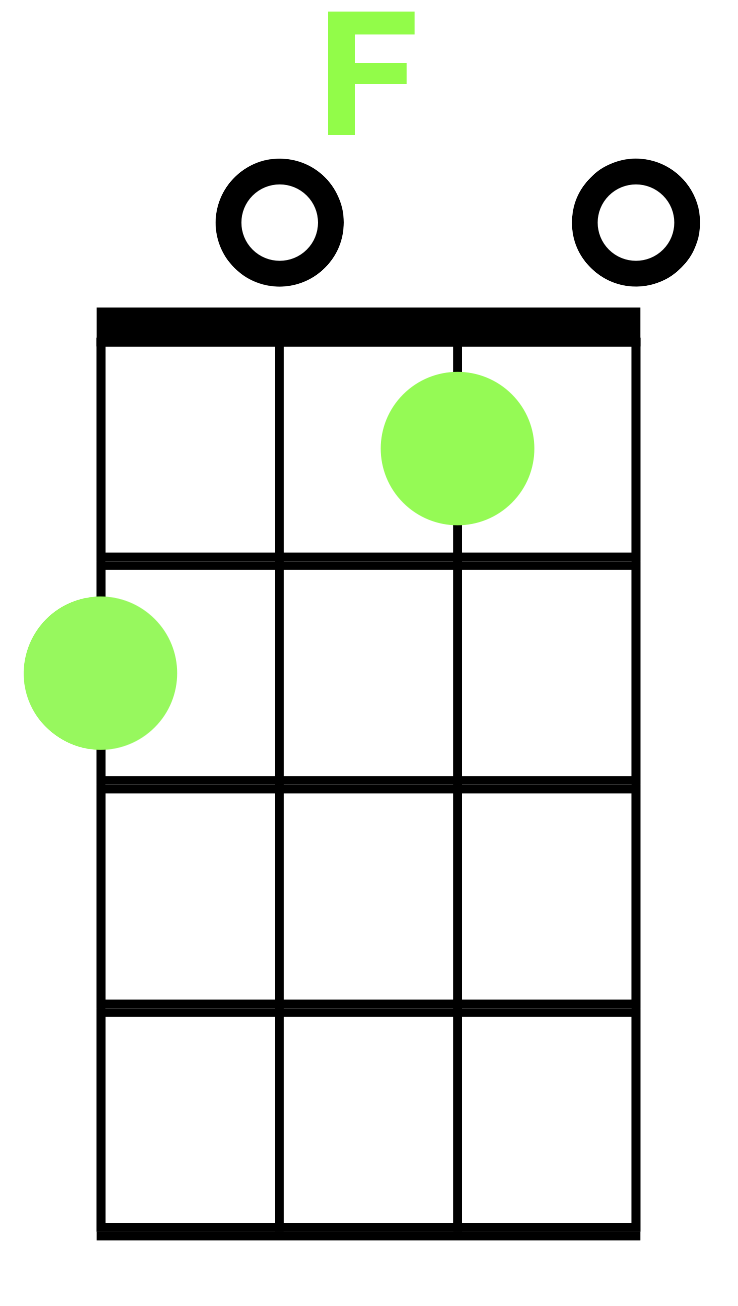 Wagon Wheel
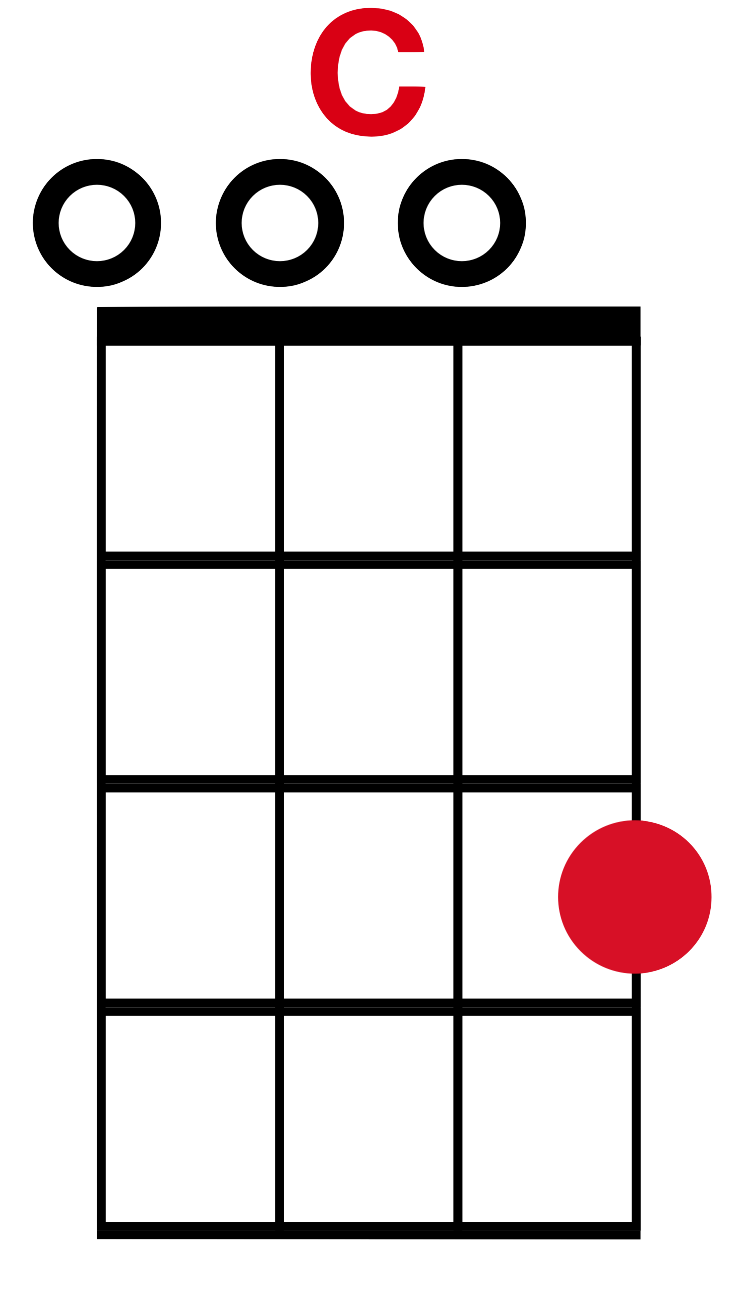 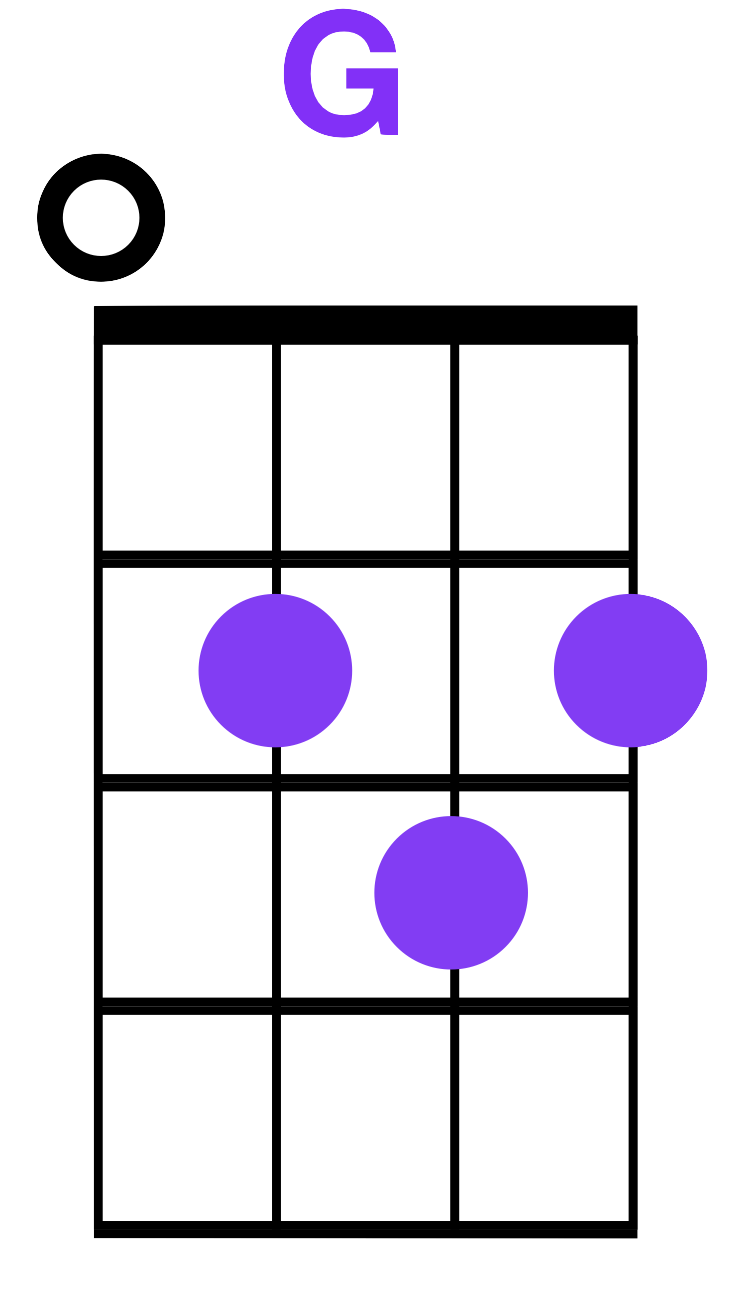 C		                                  G
So rock me momma like a wagon wheel

  Am	                                F
Rock me momma, any way you feel 

   C     G                      F                                        			Hey,   -   momma rock me
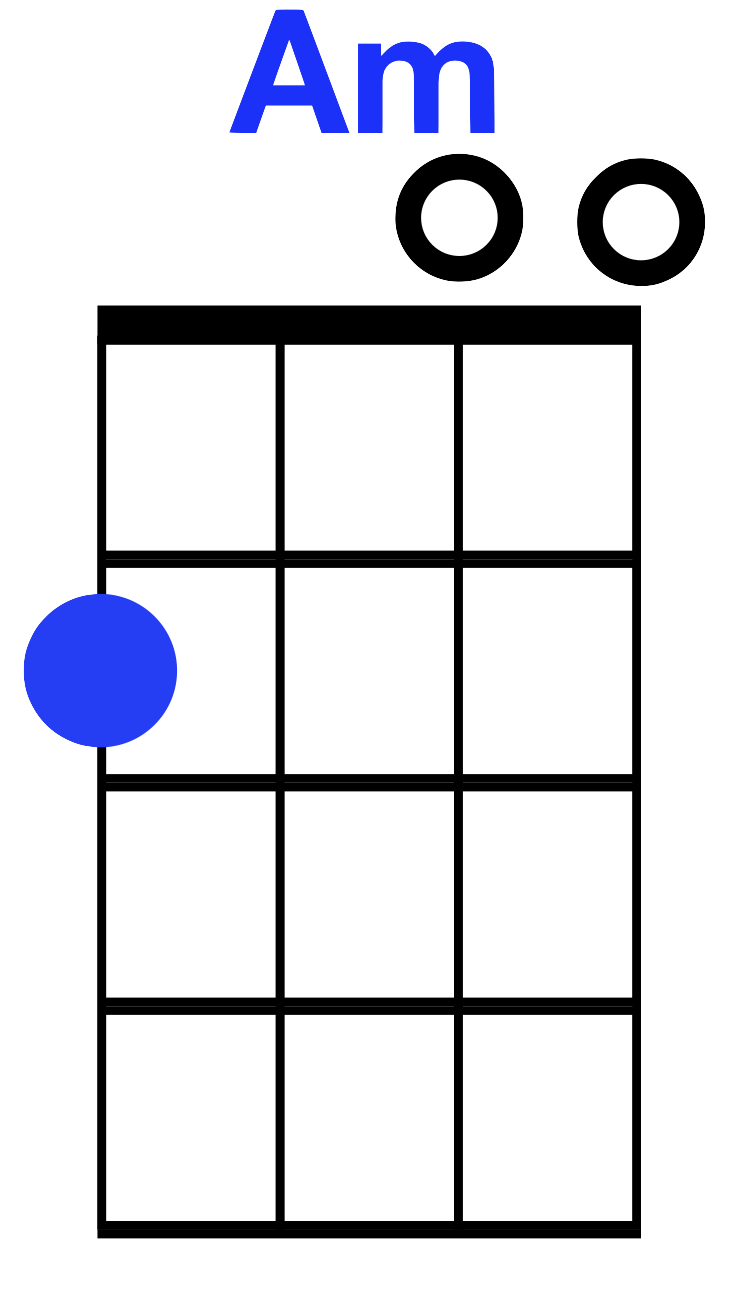 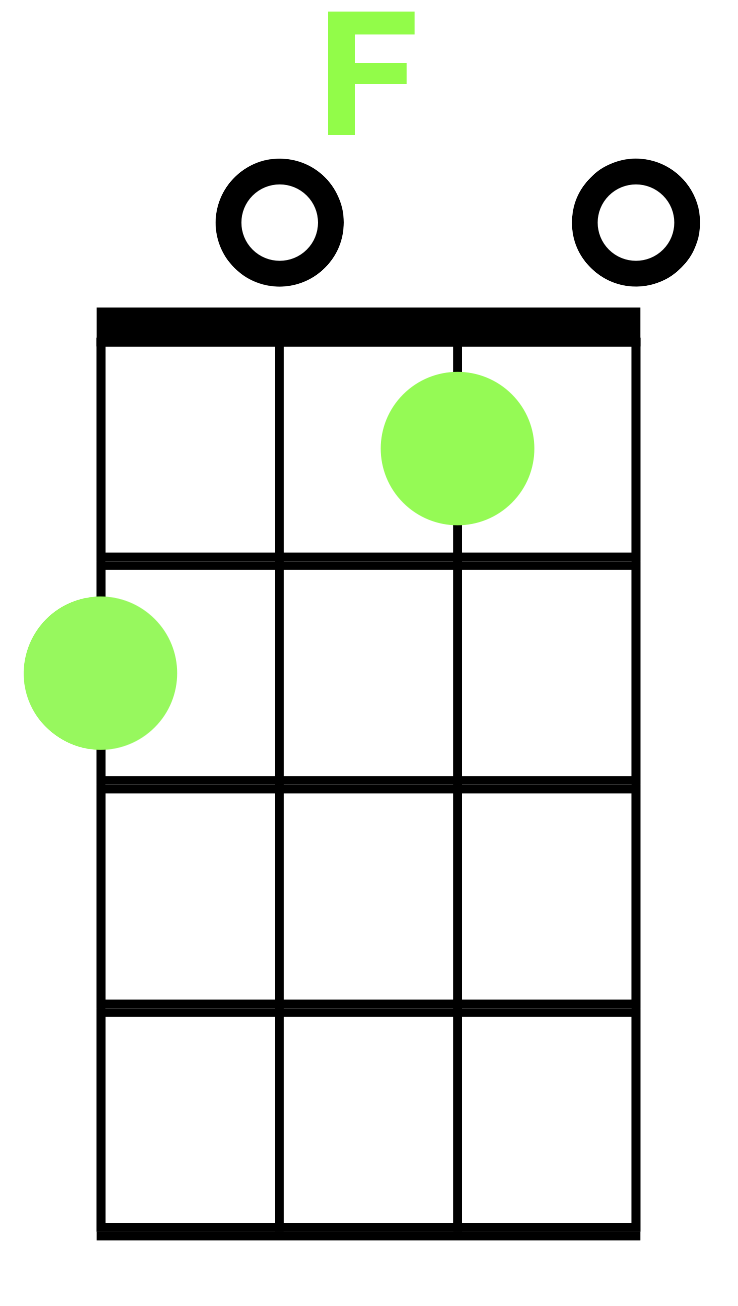 Wagon Wheel
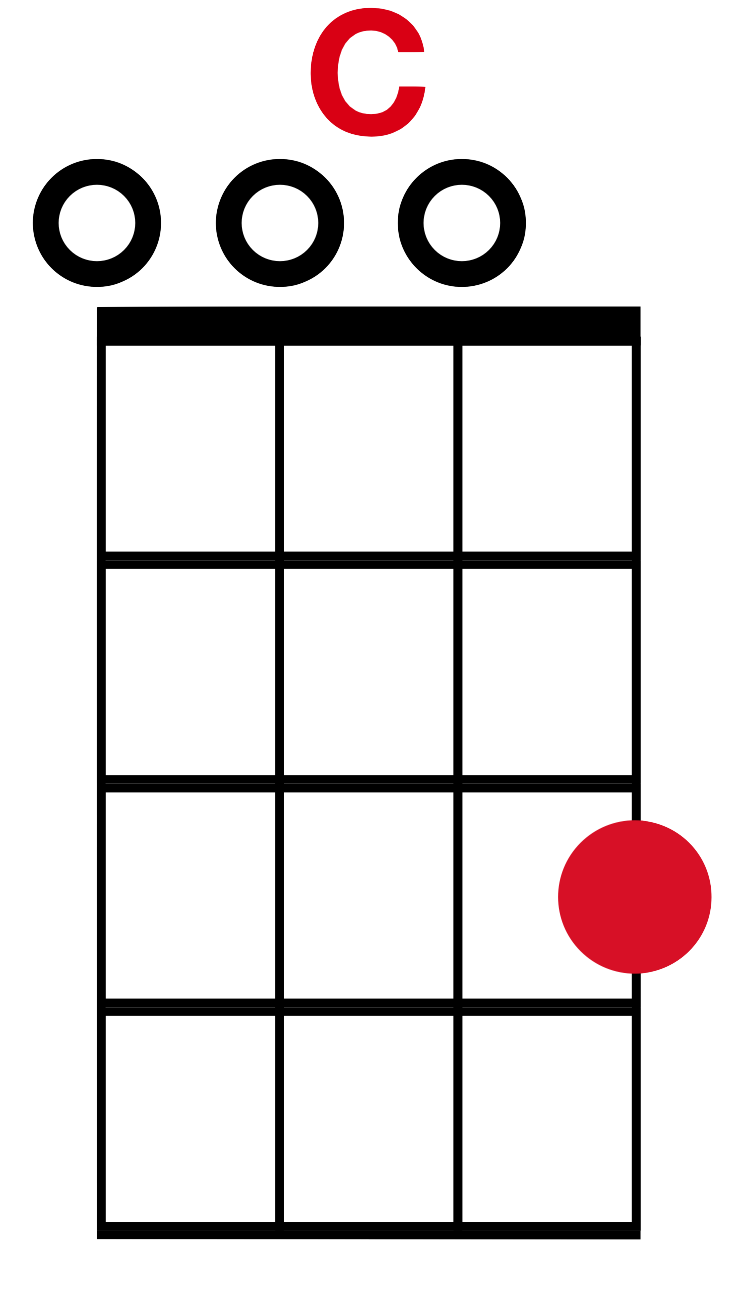 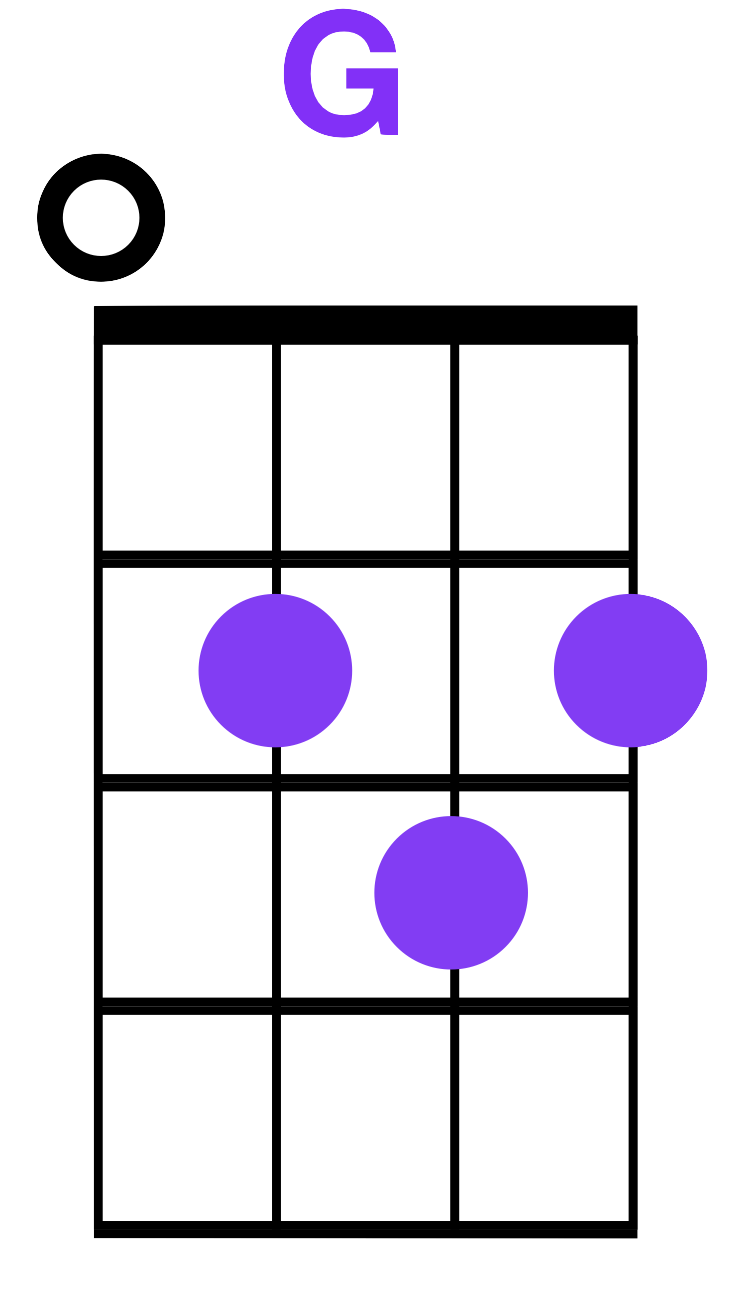 C		                                      G
Rock me momma like the wind and the rain

  Am	                                    F
Rock me momma like a south-bound train 

   C     G                      F                                        			Hey,   -   momma rock me.
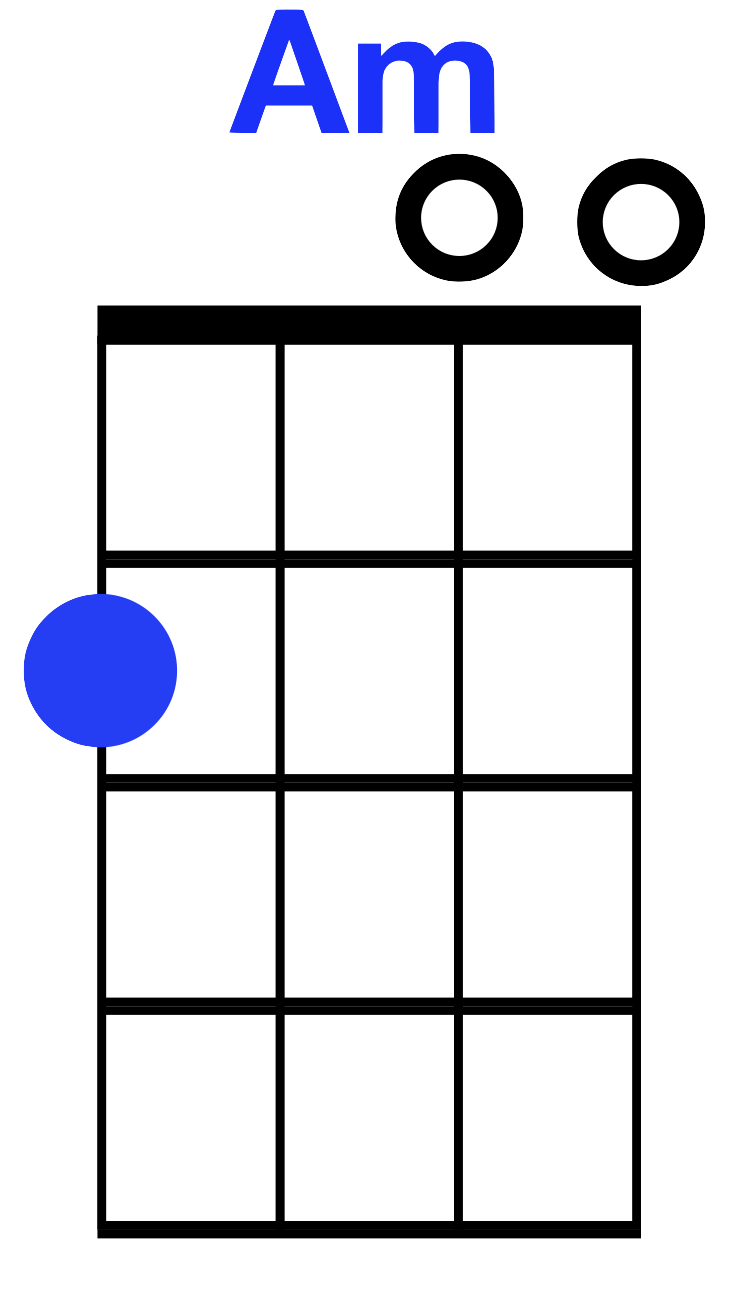 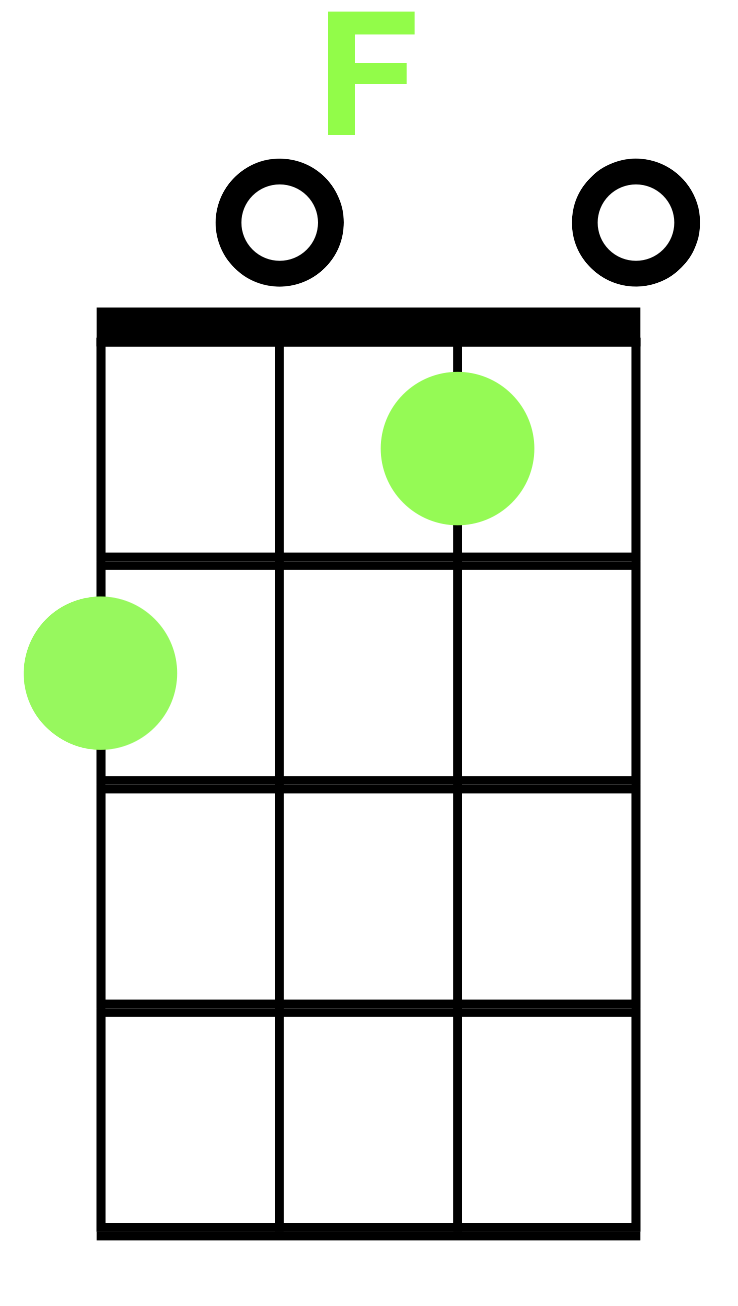 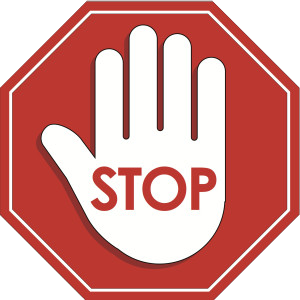 Shake It Off
Taylor Swift
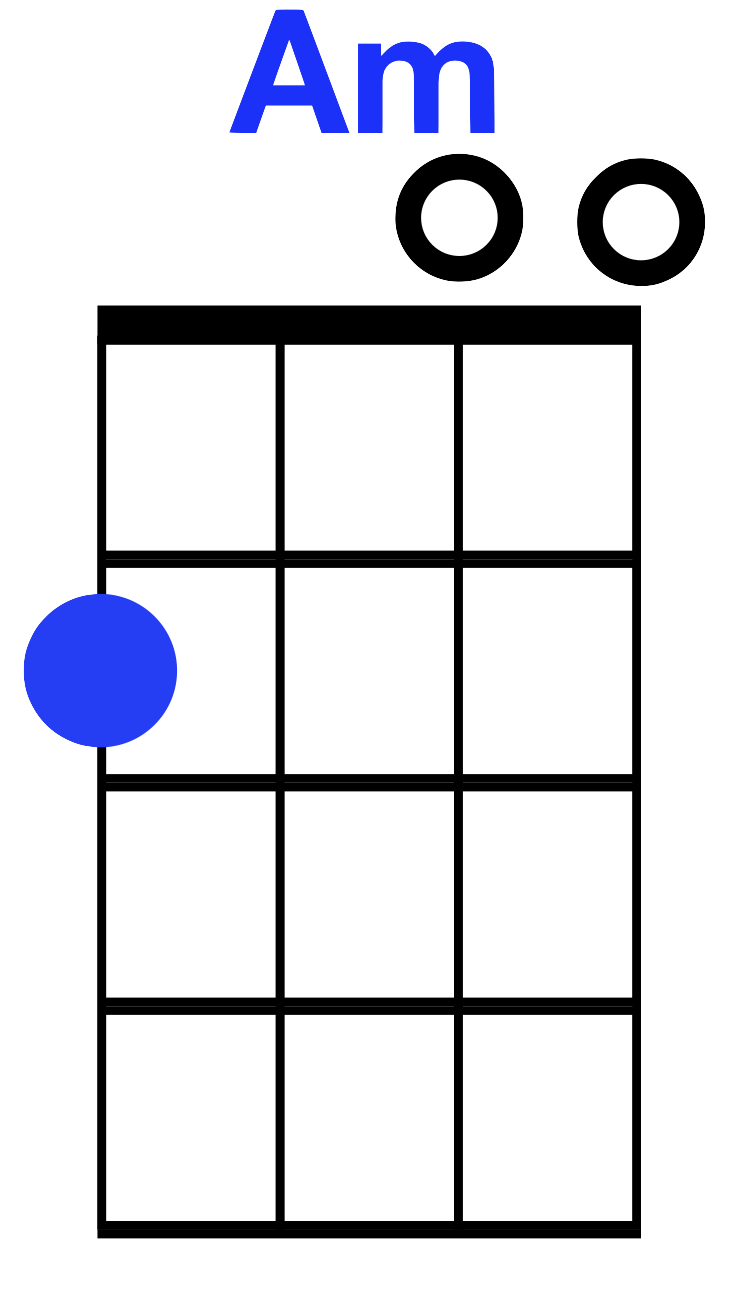 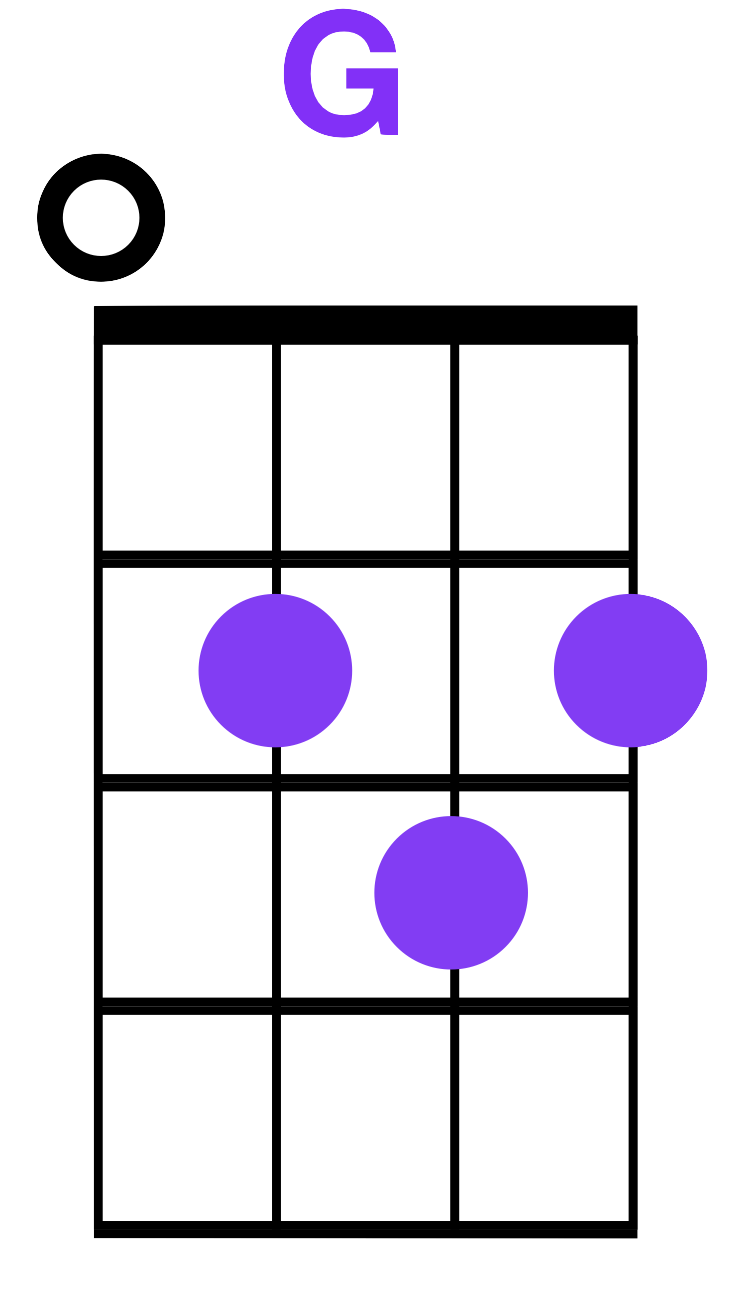 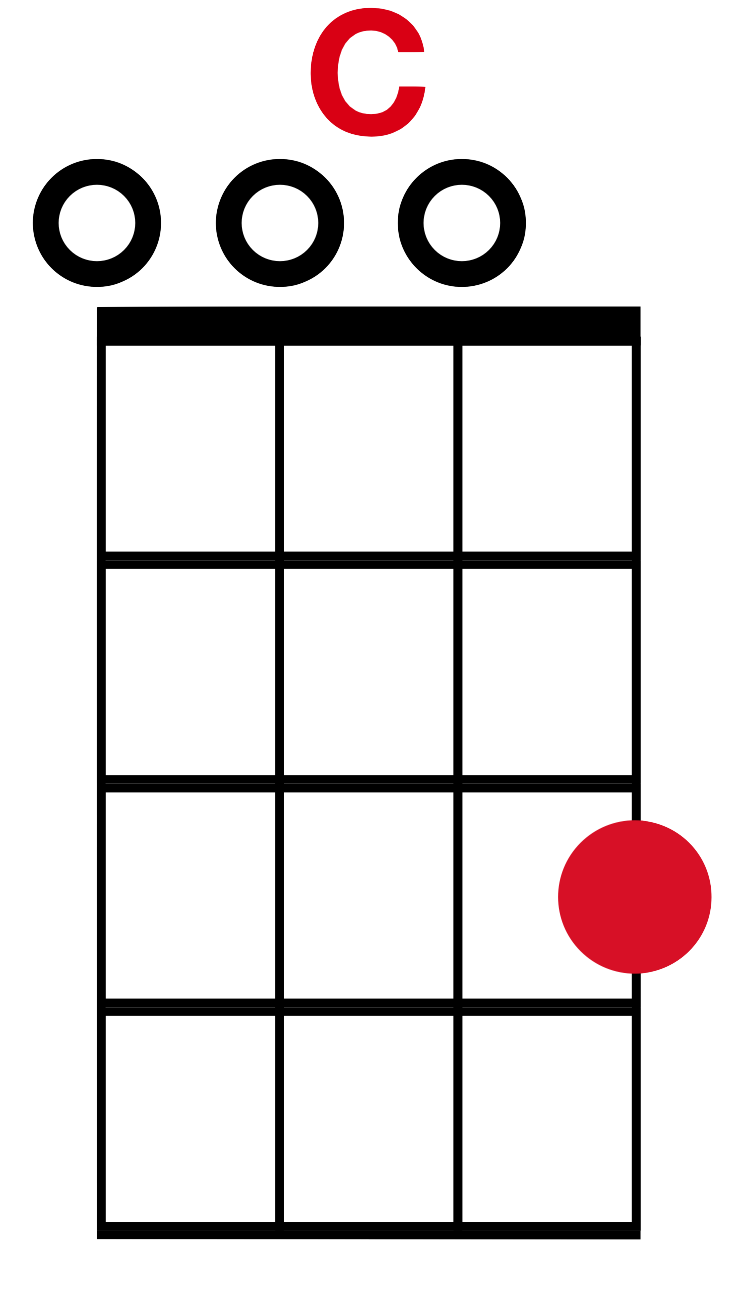 Shake It Off
intro
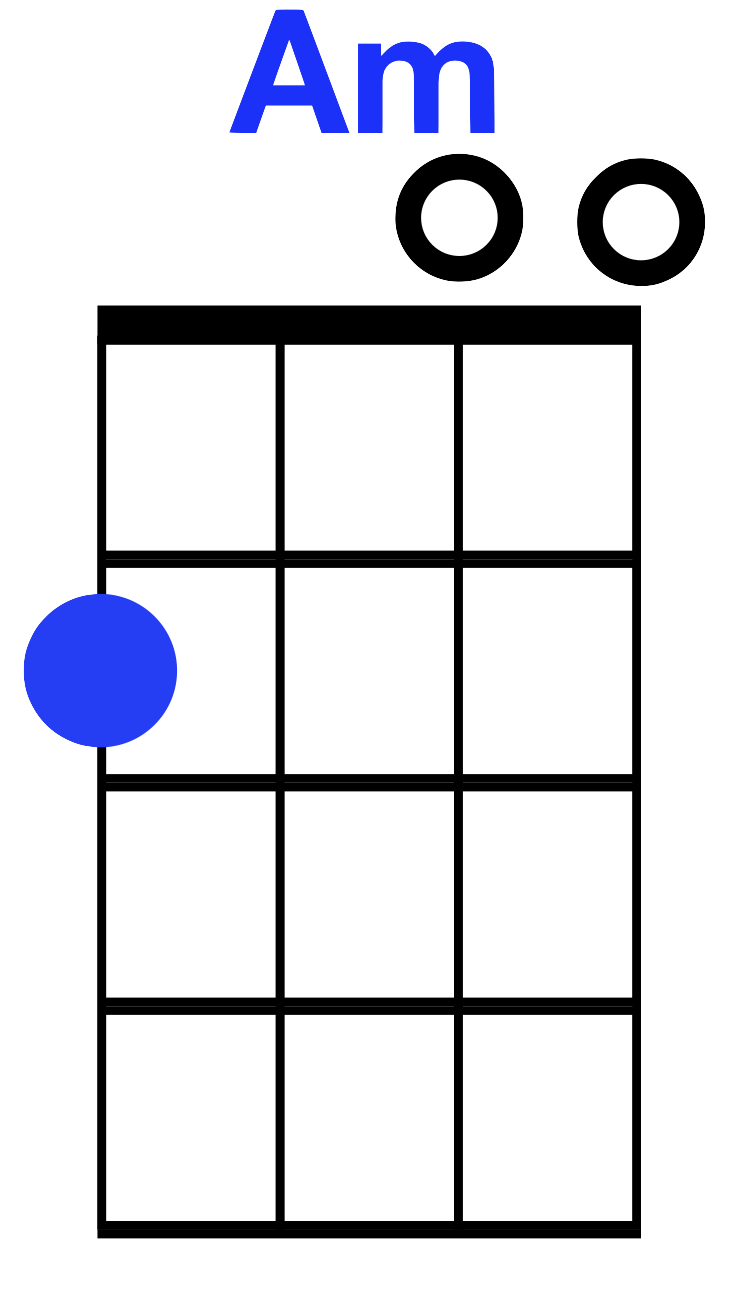 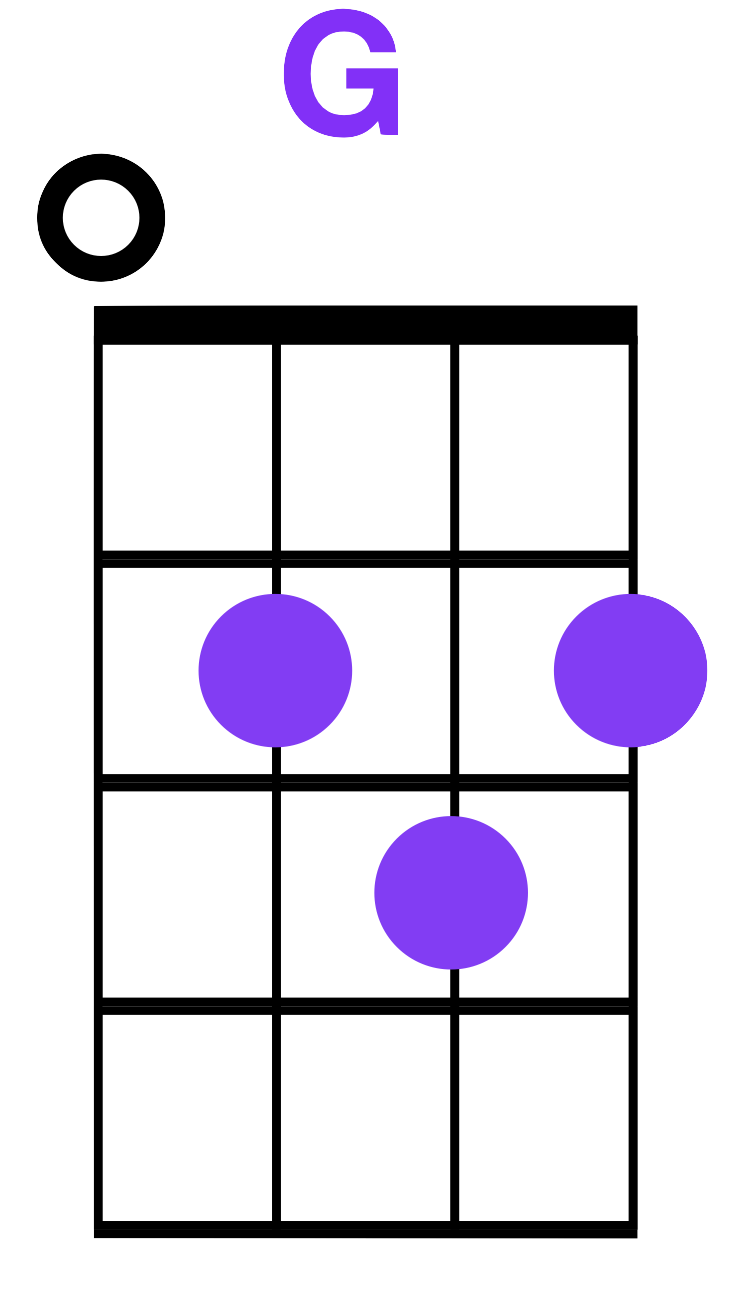 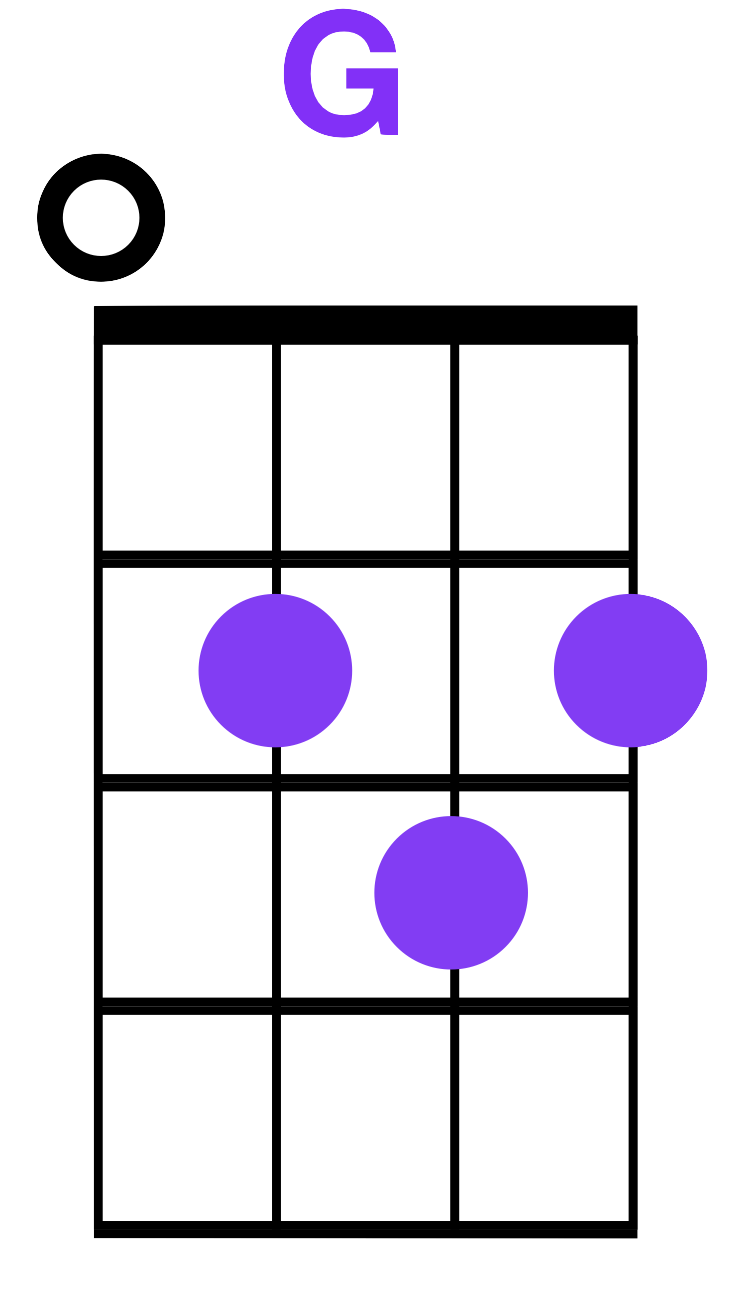 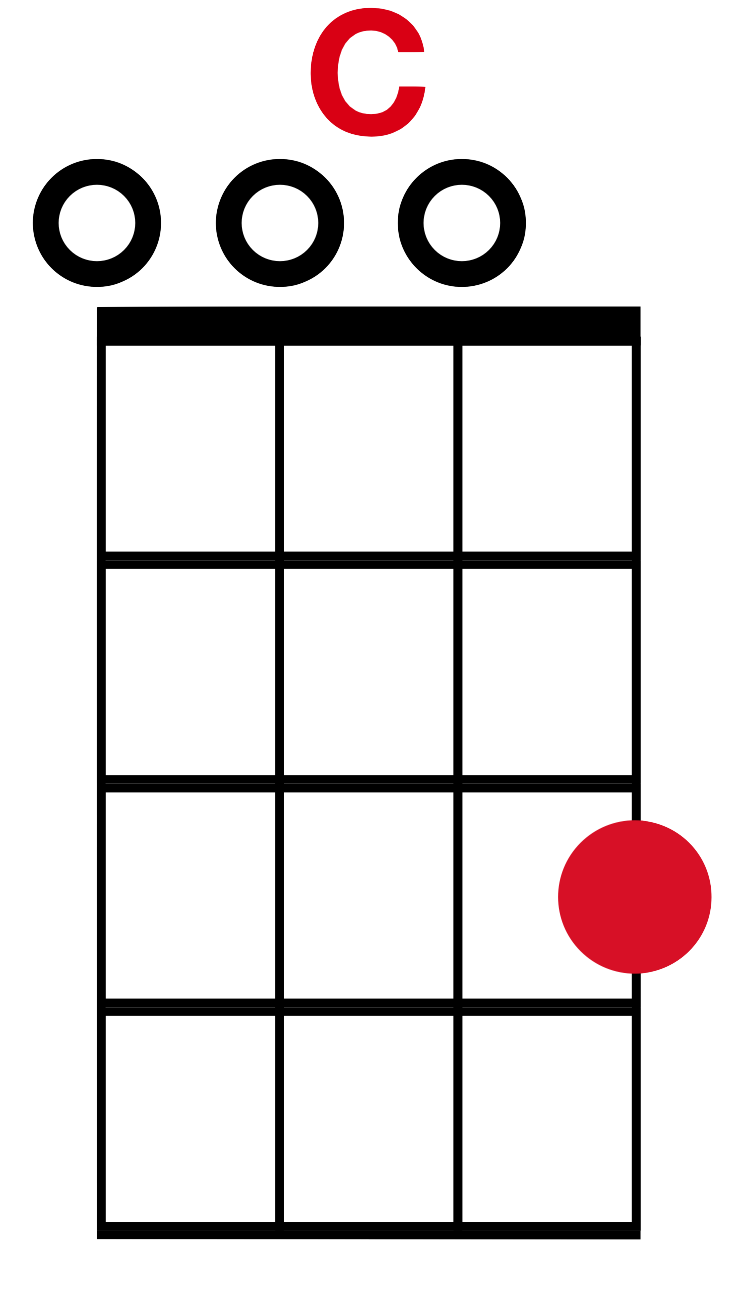 Shake It Off
Am  
I stay out too late 

	  				C     		        			
Got nothing in my brain

					  G
That’s what people say, mmm (2x)
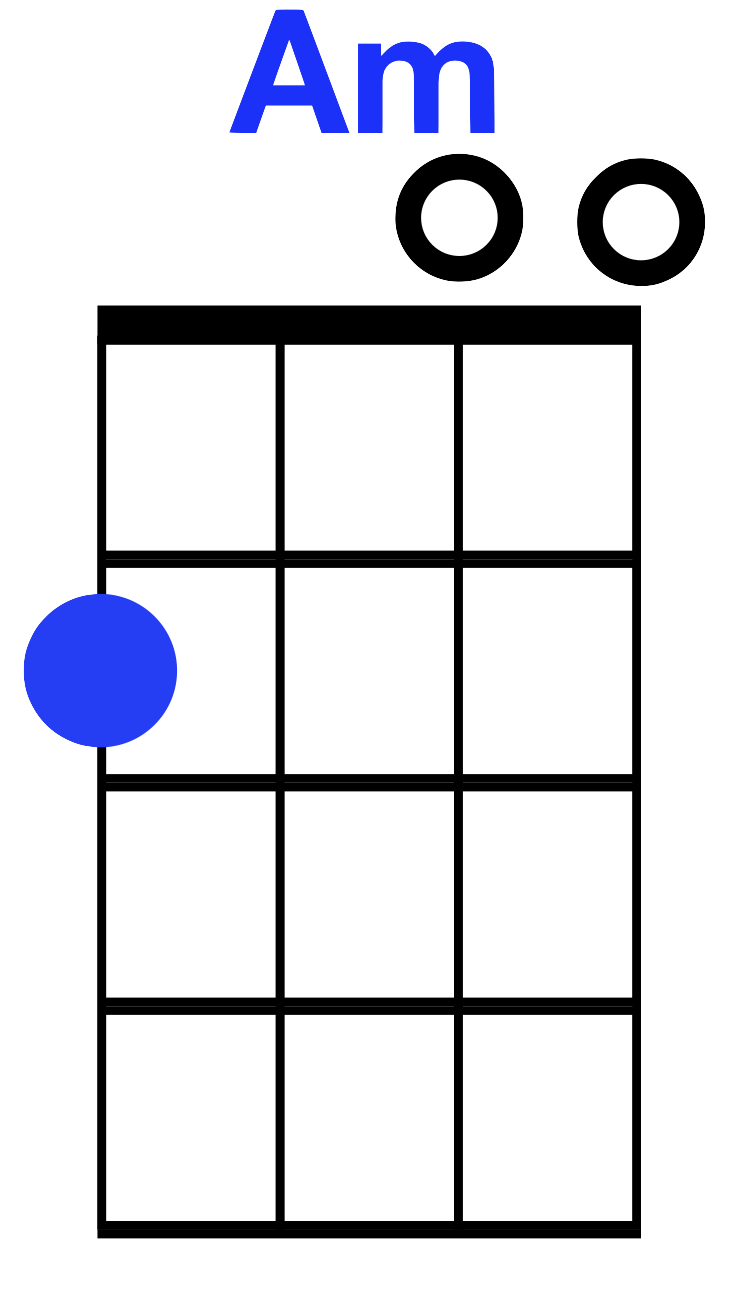 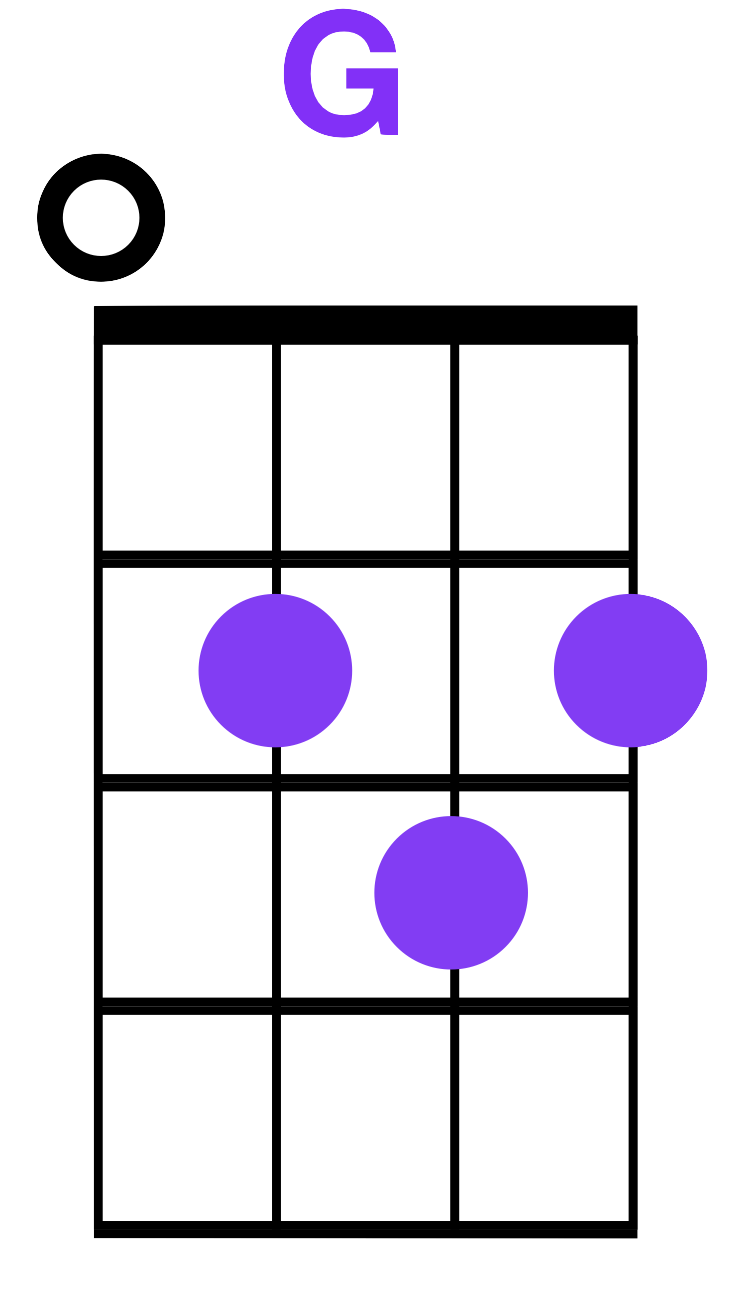 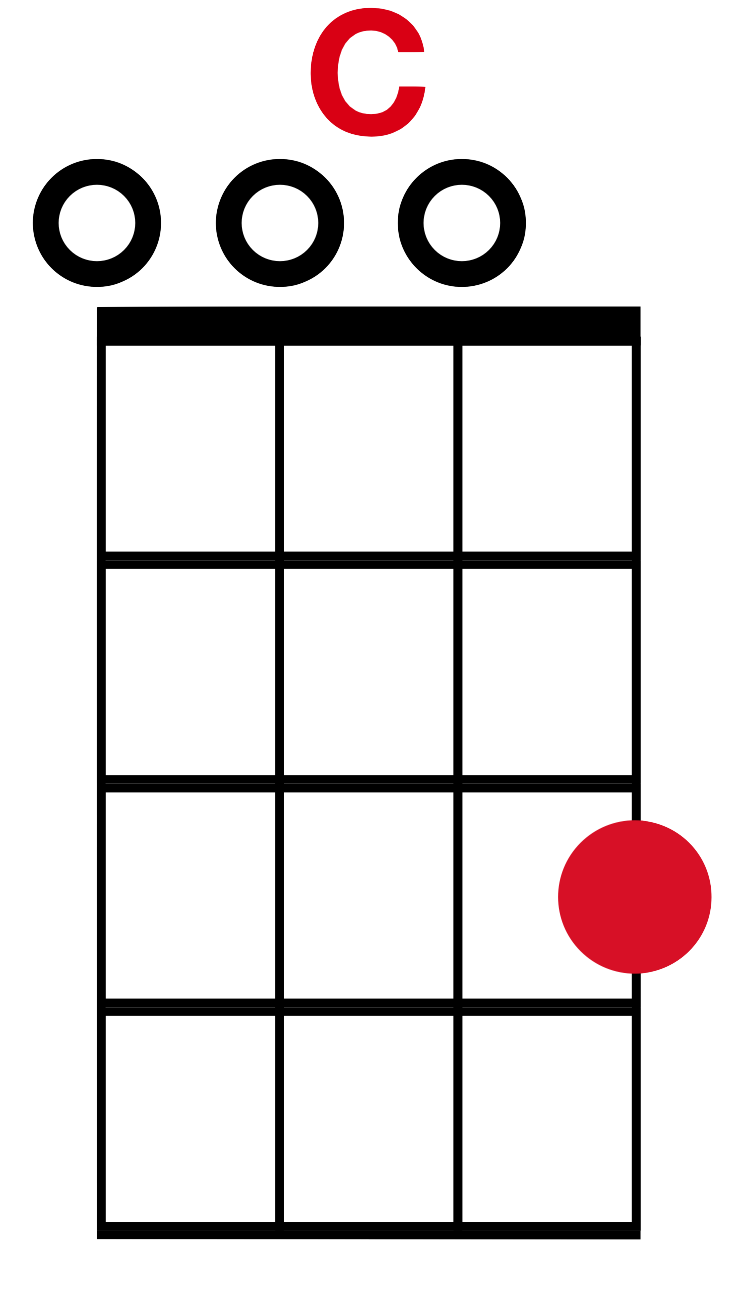 Shake It Off
Am  
I go on too many dates 

	  			      	     C     		        			
But I can’t make ‘em stay

					  G
That’s what people say, mmm (2x)
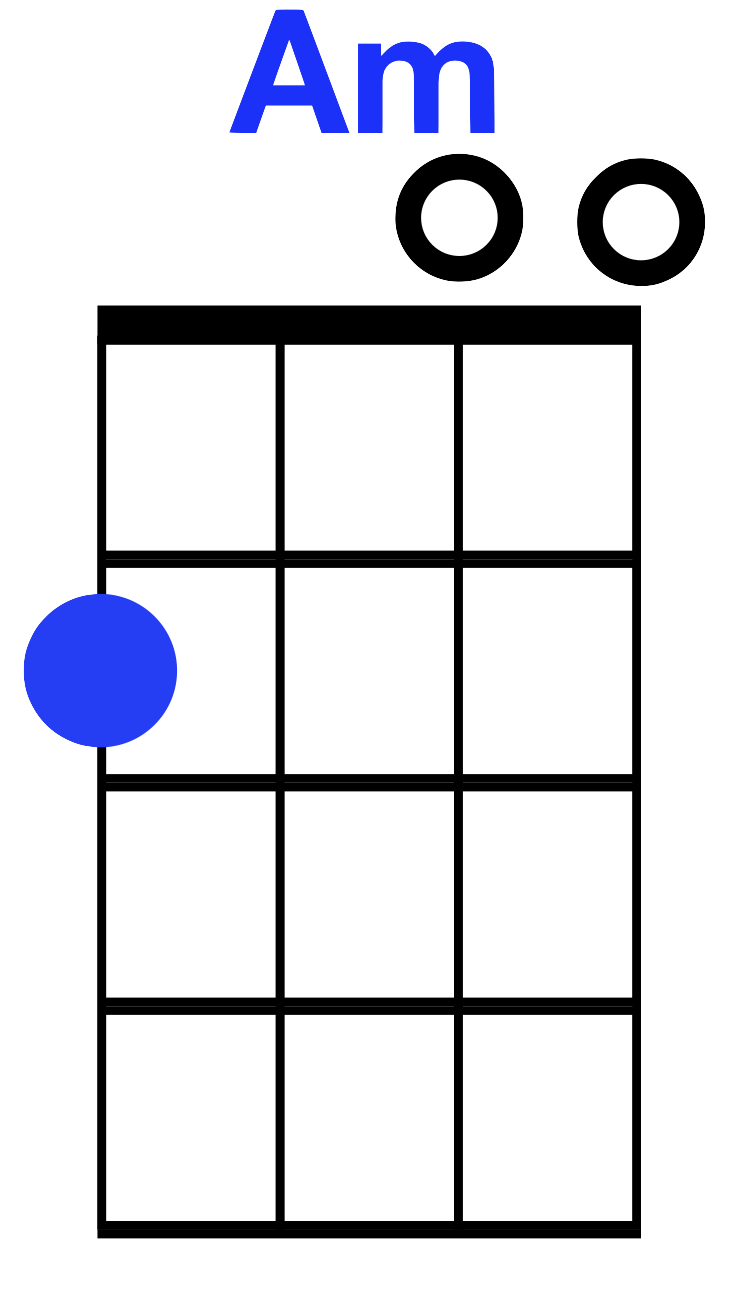 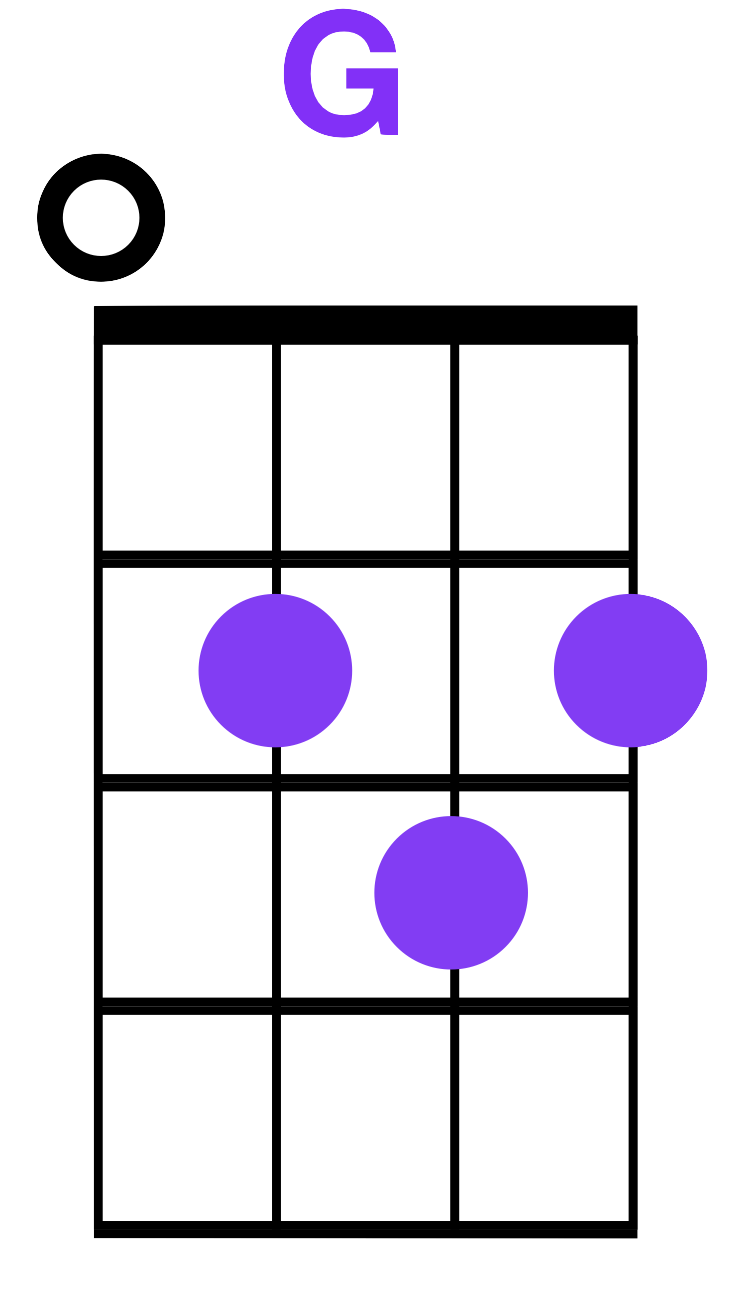 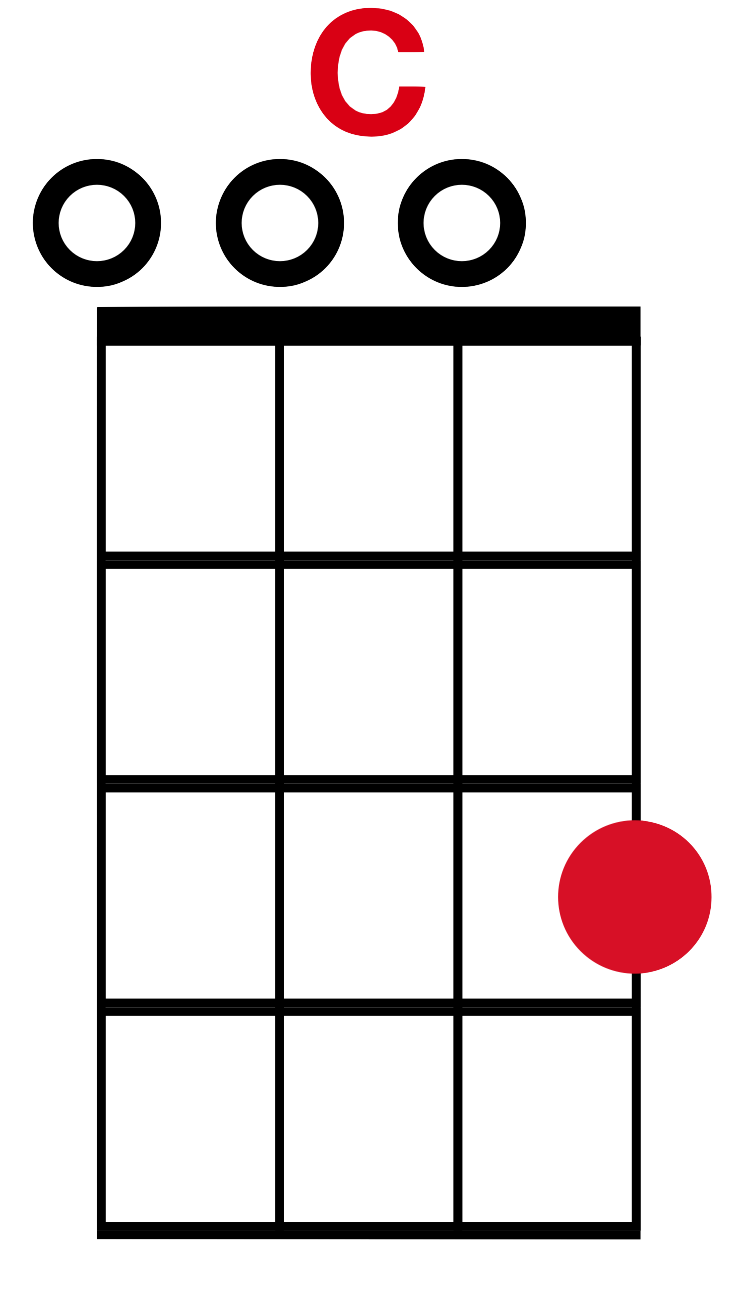 Shake It Off
Am  
But I keep cruisin’ 

	  			        	C     		        			
Can’t stop, won’t stop movin’

					     G
It’s like I got this music in my mind, 


sayin’ it’s gonna be alright
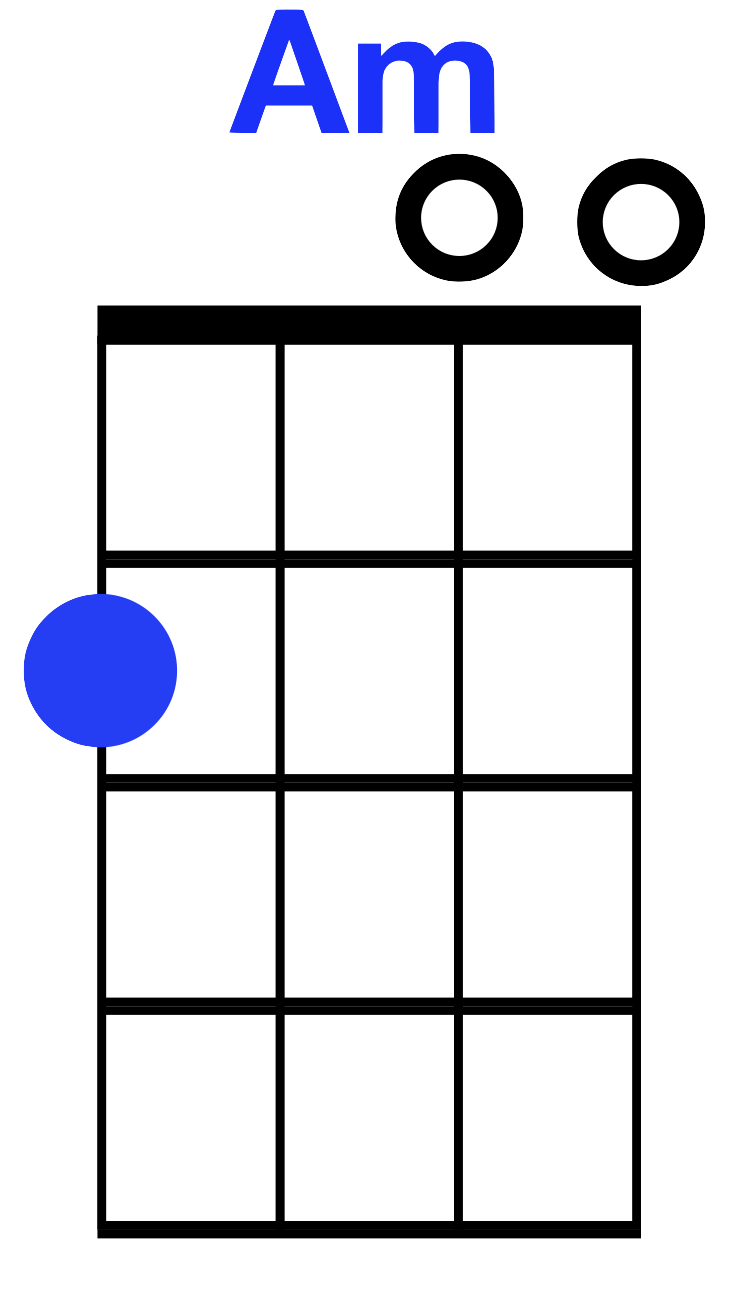 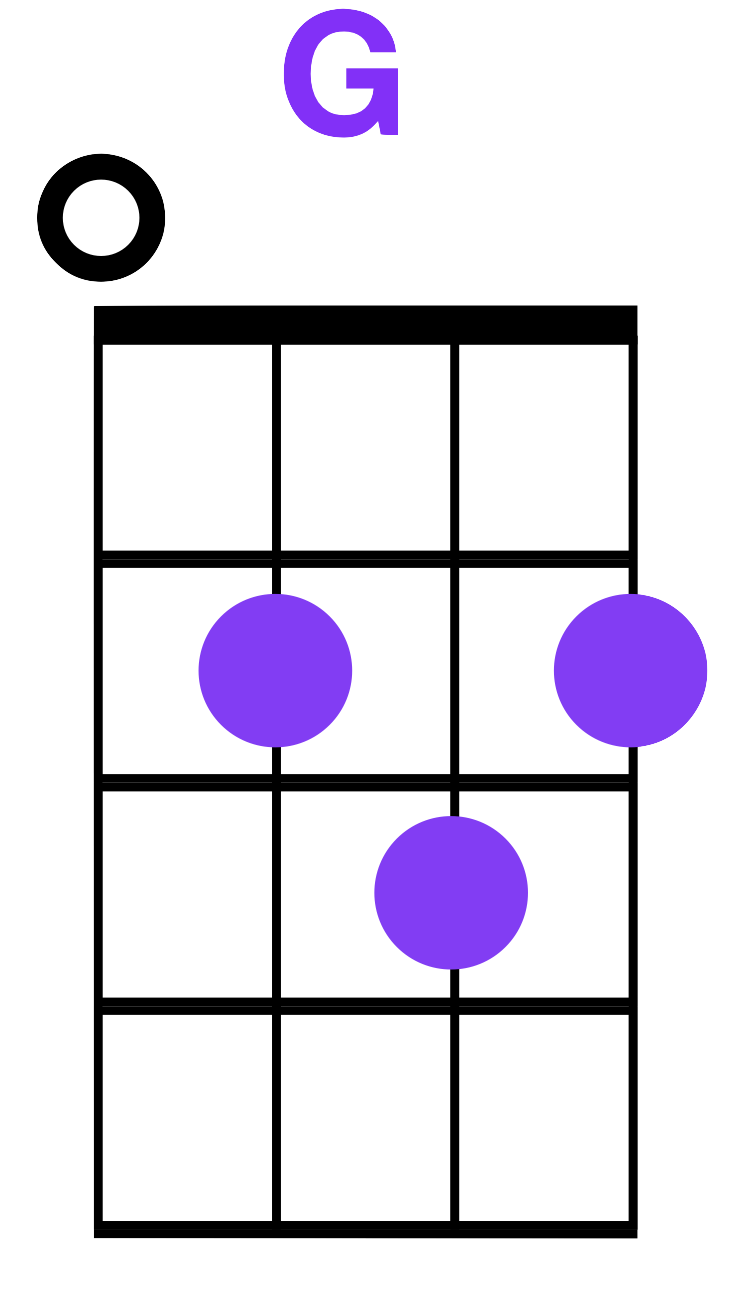 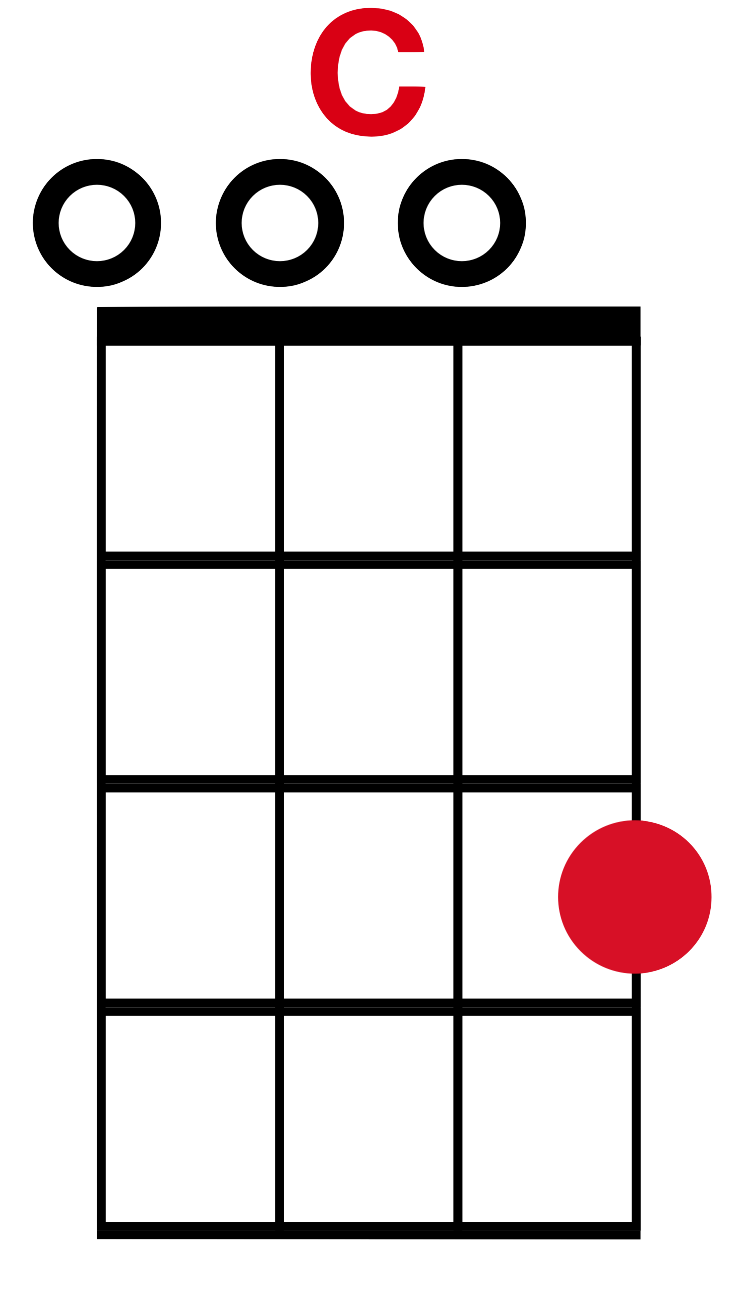 Shake It Off
Am  
Cause the players gonna play, play, play, play, play

	         C     		        			
And the haters gonna hate, hate, hate, hate, hate baby

	        G
I’m just gonna shake, shake, shake, shake, shake

Shake it off, I shake it off
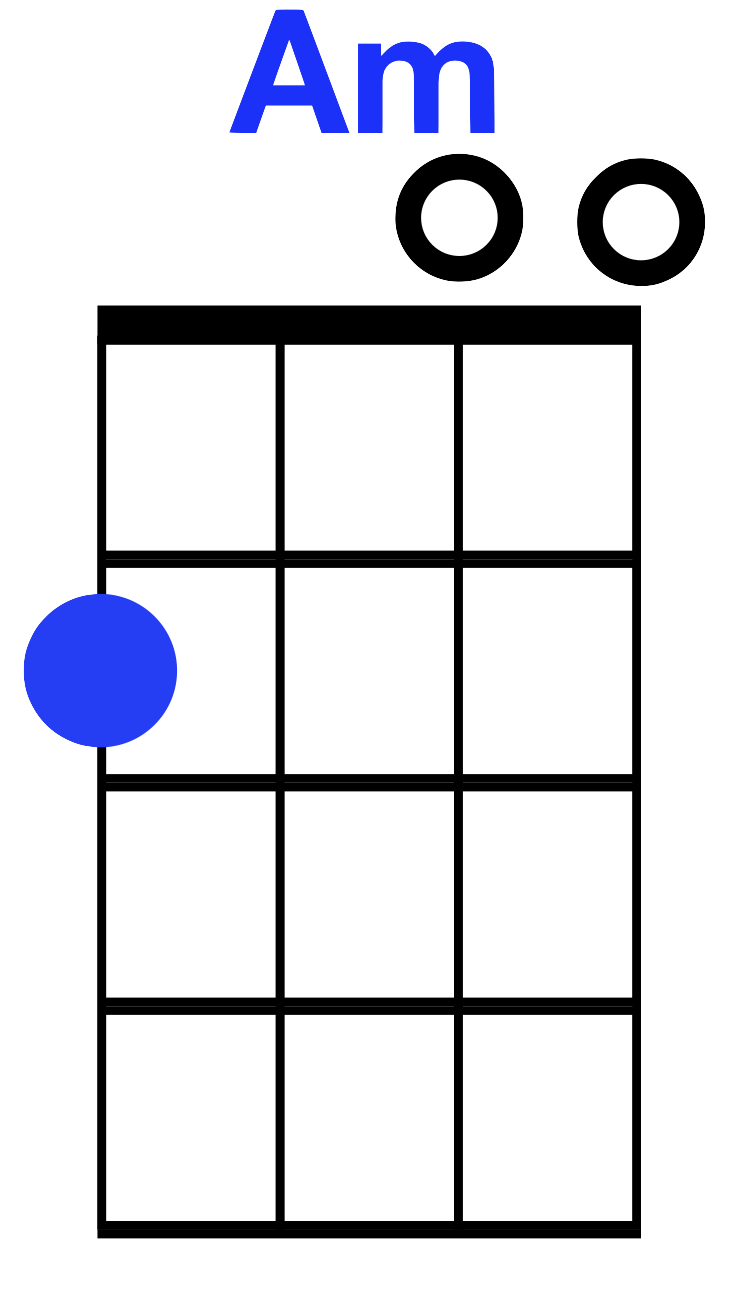 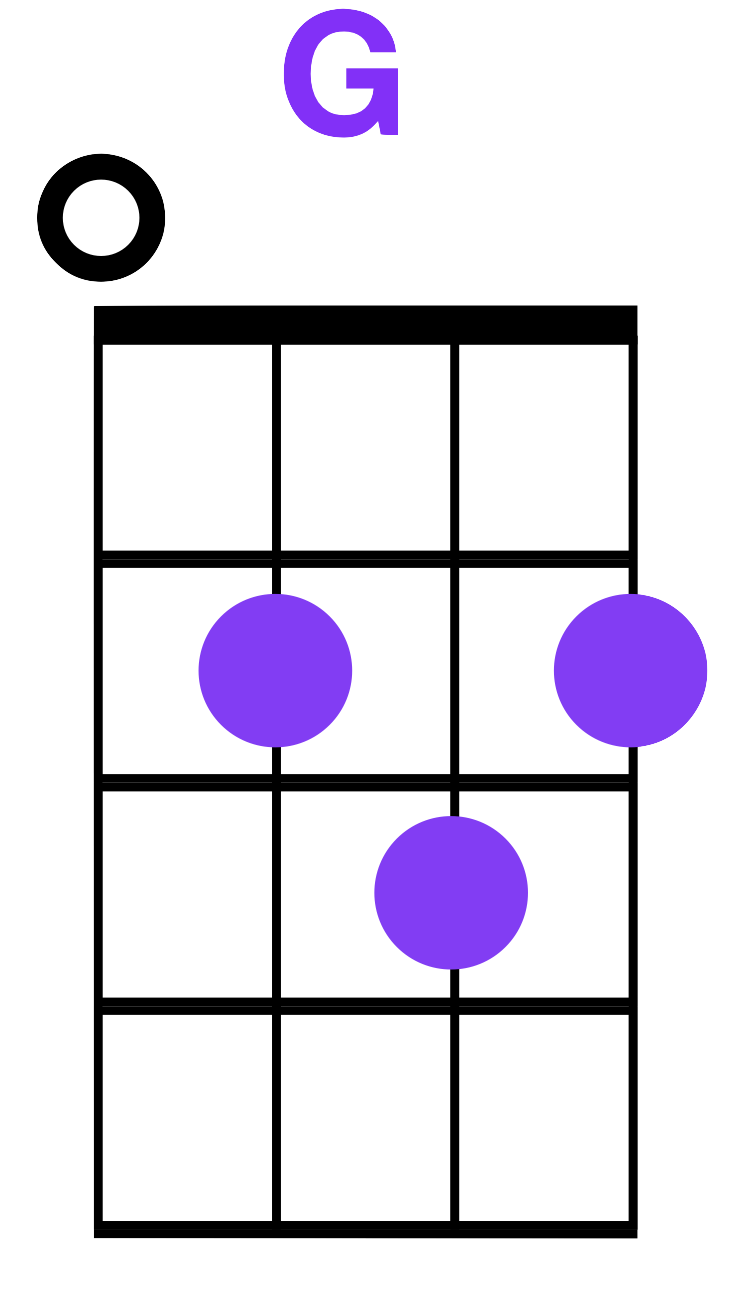 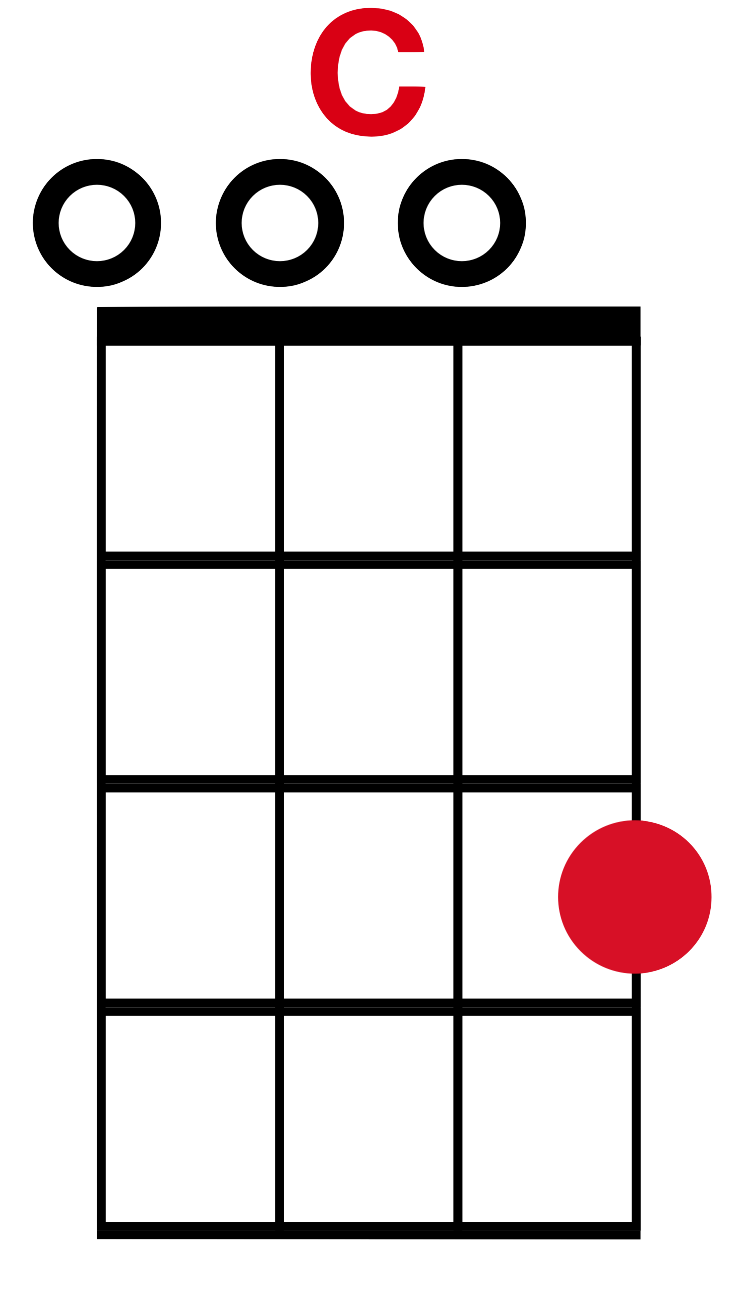 Shake It Off
Am  
Heart breakers gonna break, break, break, break, break

	         C     		        			
And the fakers gonna fake, fake, fake, fake, fake baby

	        G
I’m just gonna shake, shake, shake, shake, shake

Shake it off, I shake it off
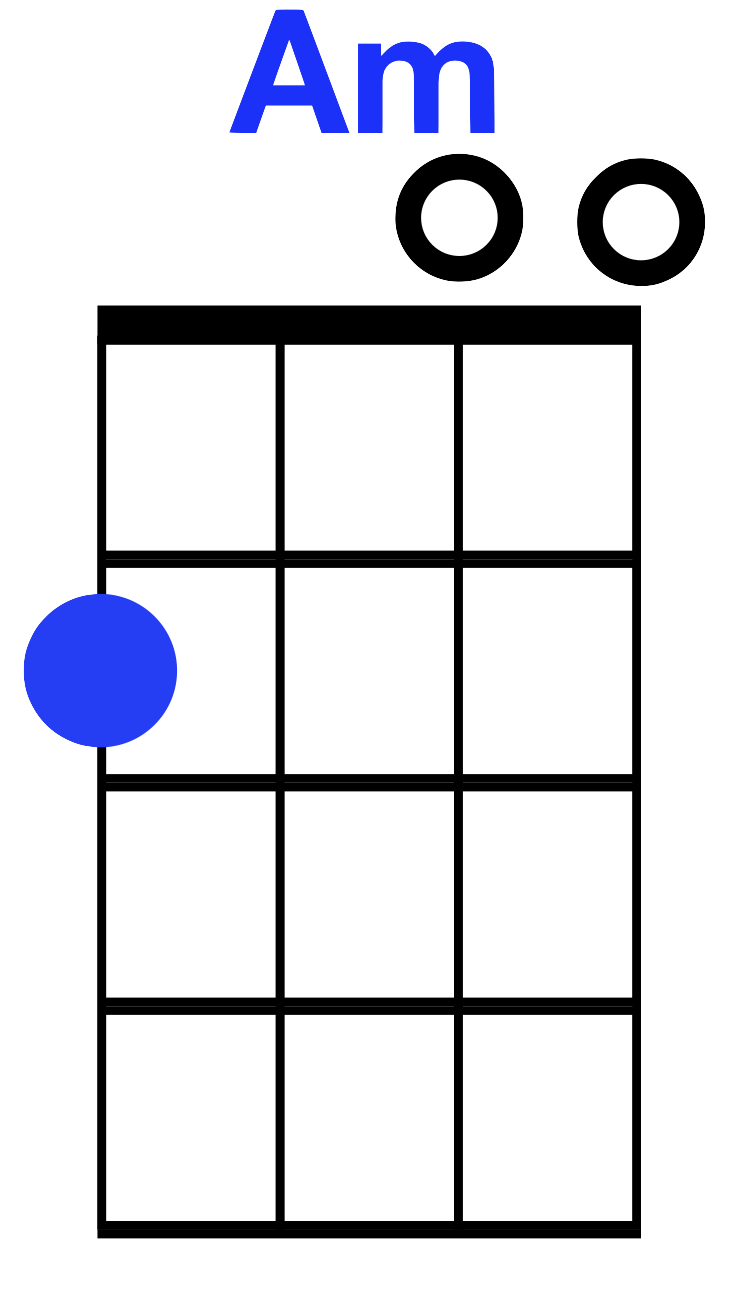 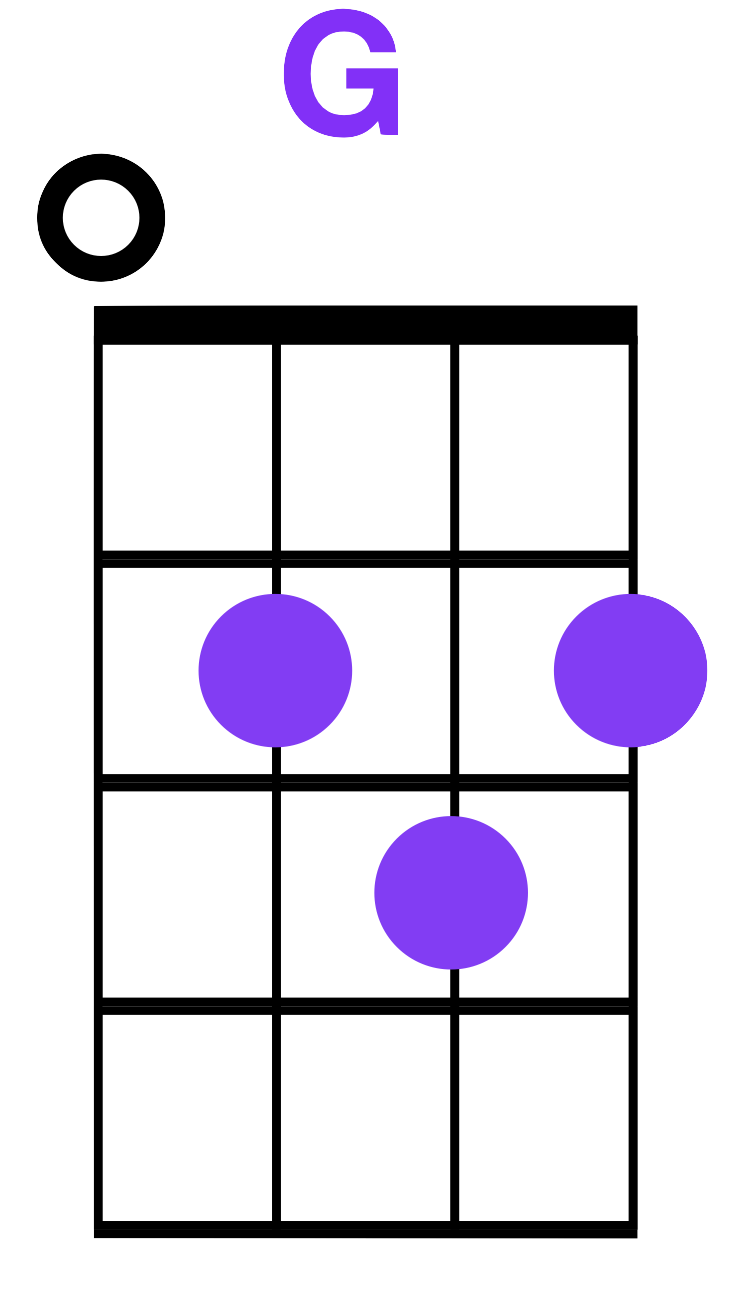 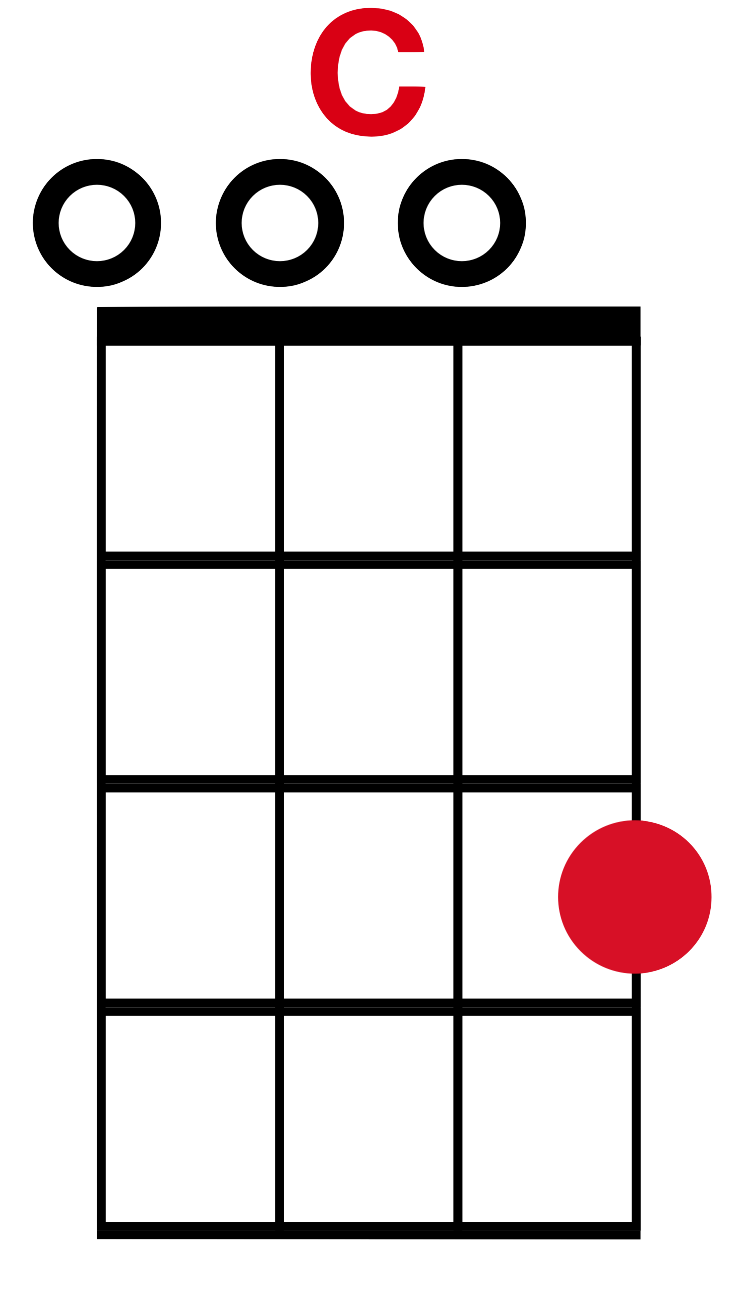 Shake It Off
Am  
I never miss a beat 

	  				   C     		        			
I’m lightning on my feet

					        G
That’s what they don’t see, mmm (2x)
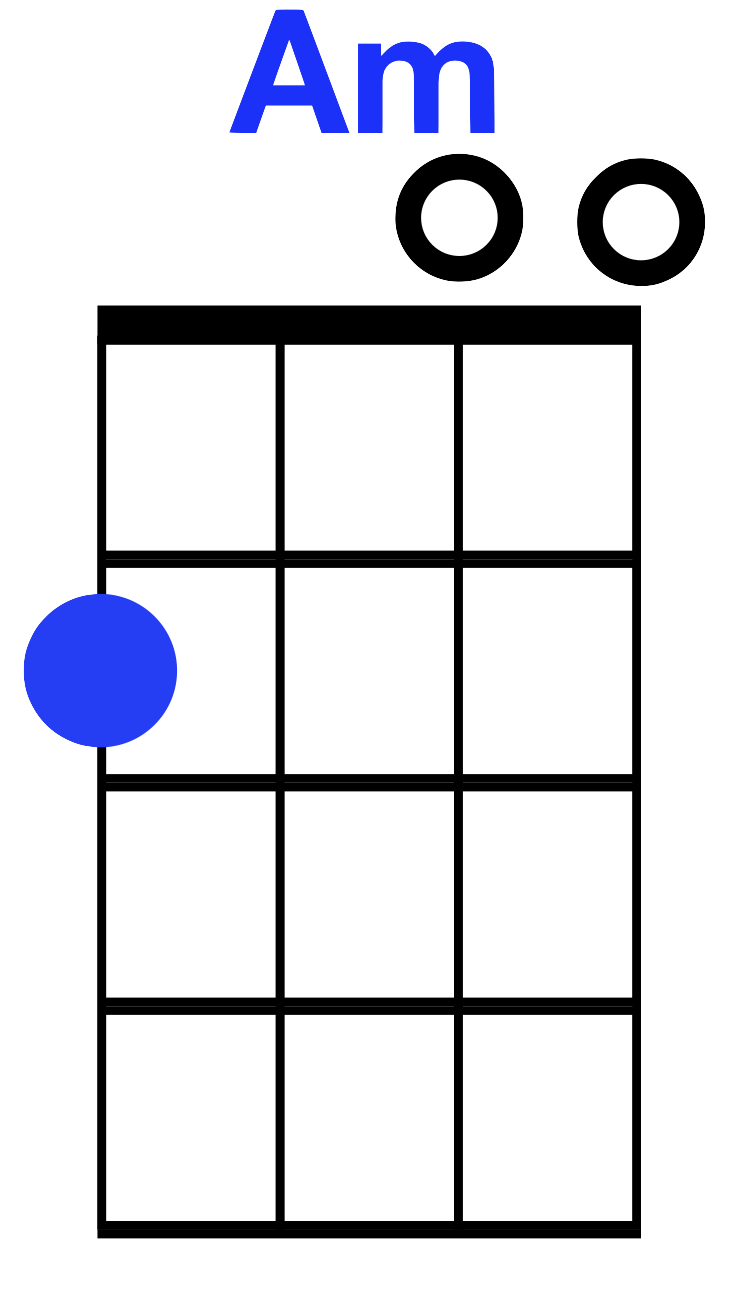 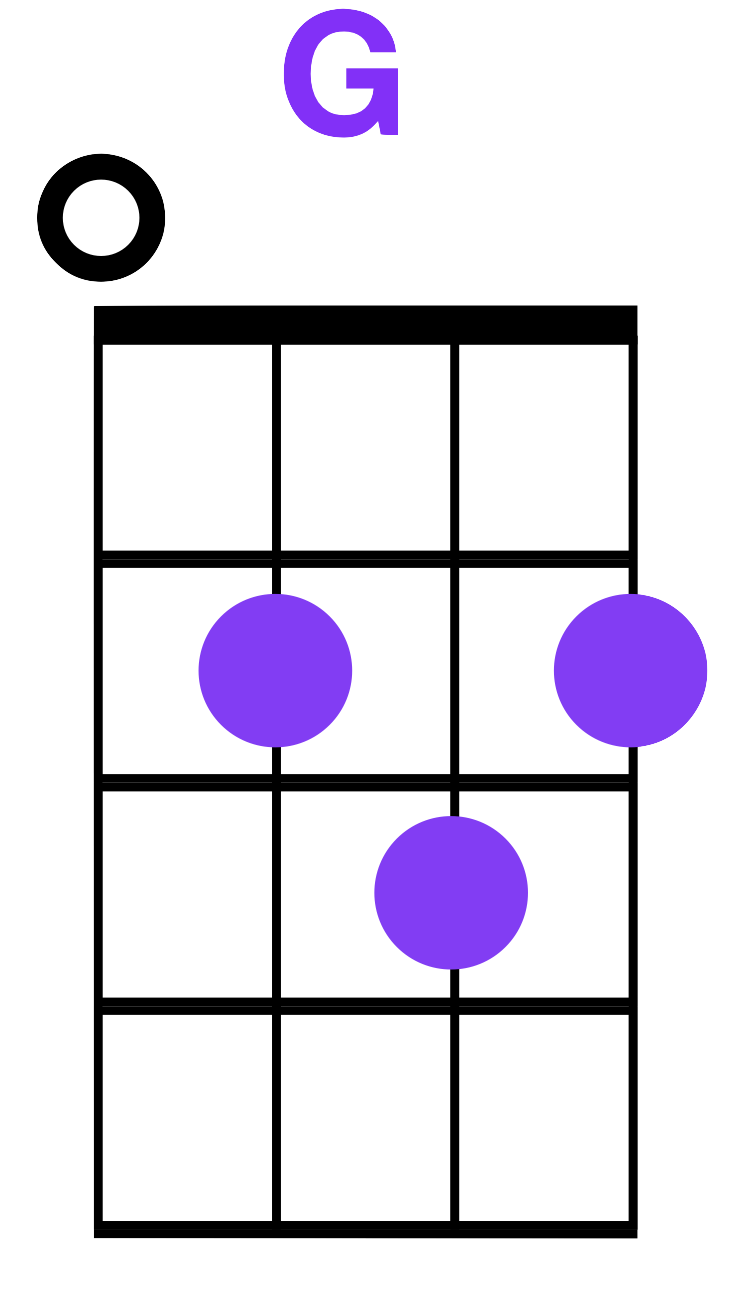 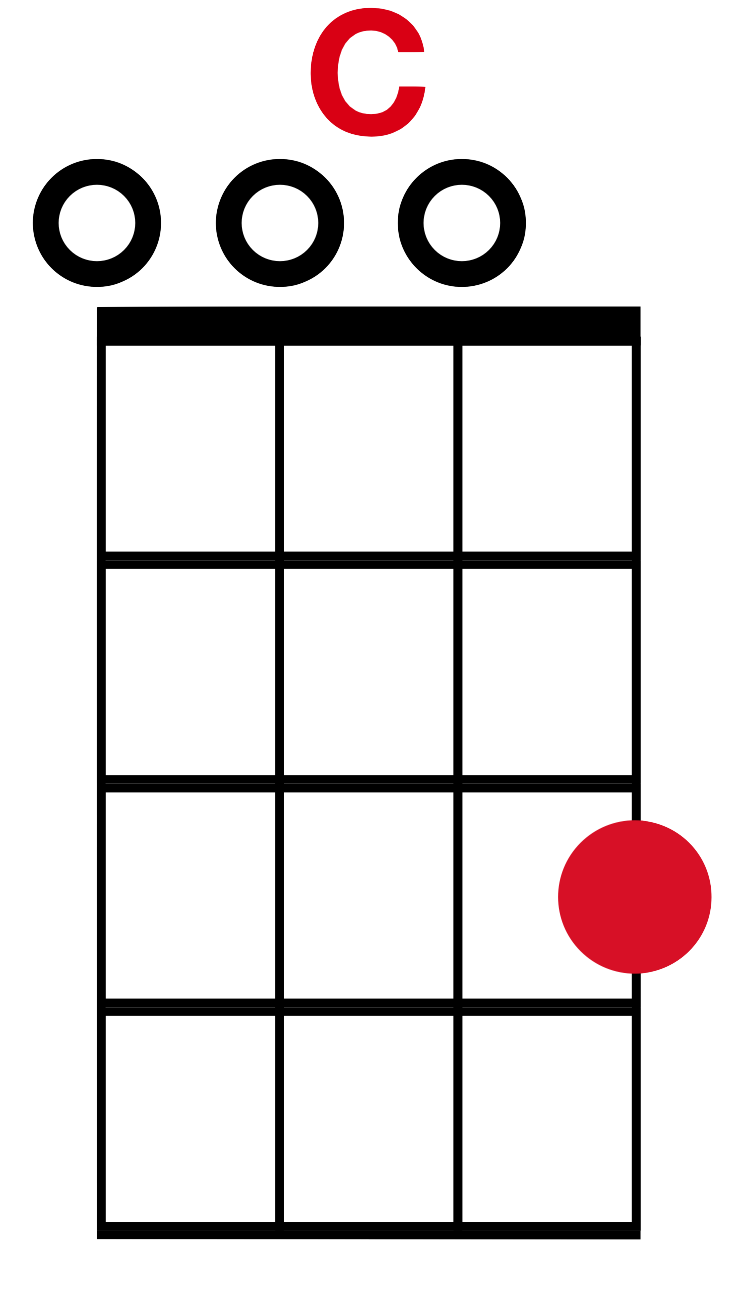 Shake It Off
Am  
I’m dancing on my own 

	  				             C     		        			
I make the moves up as I go

					         G
That’s what they don’t know, mmm (2x)
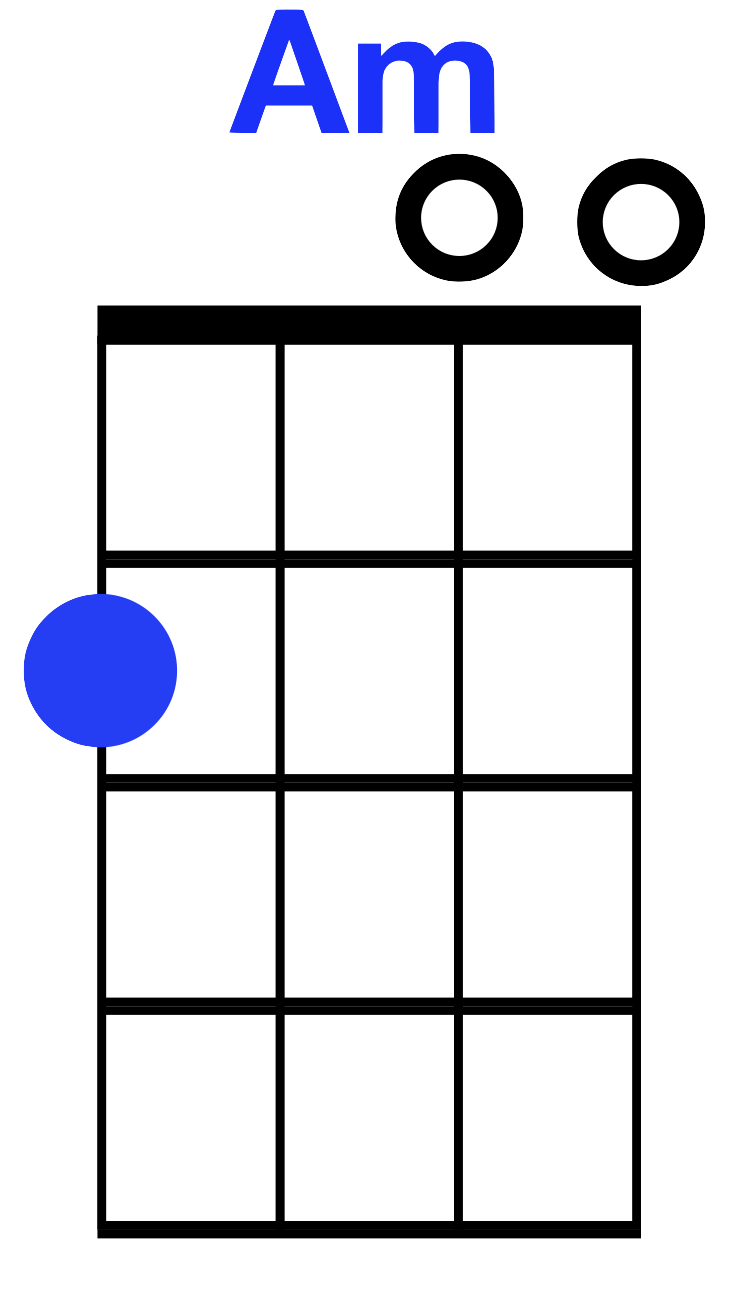 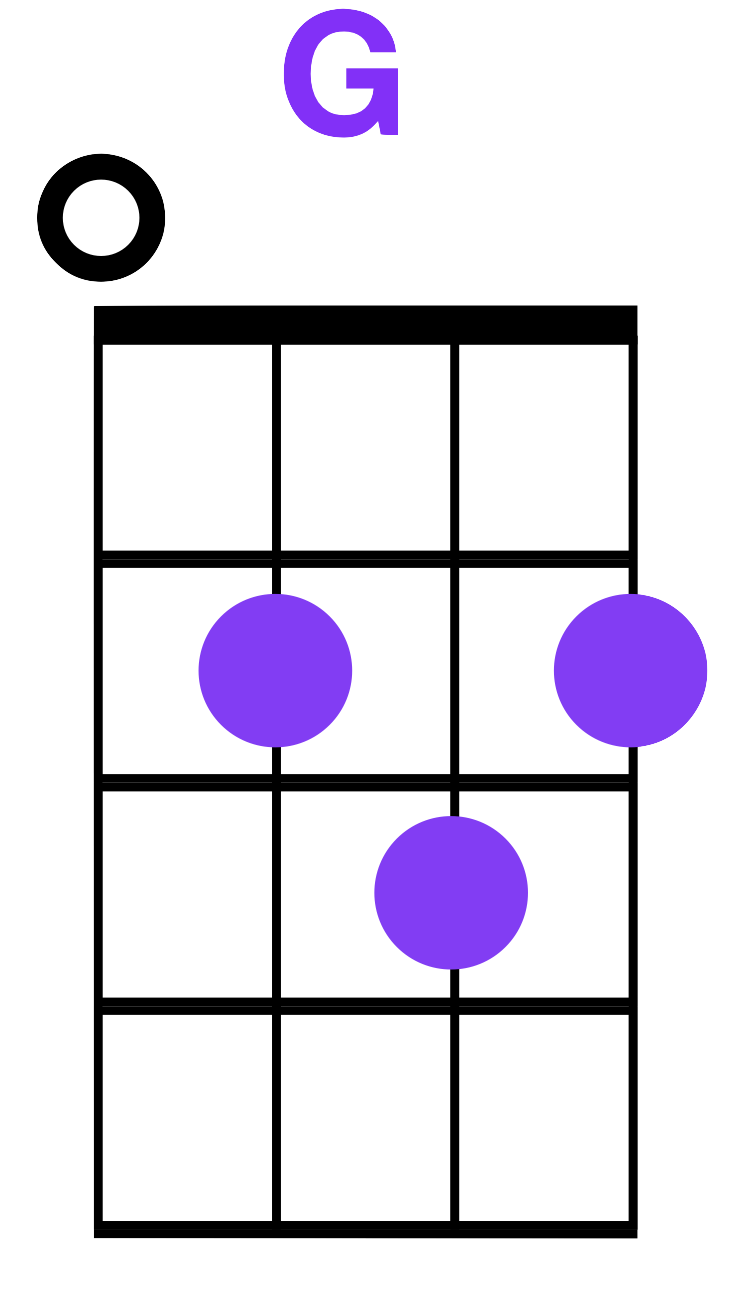 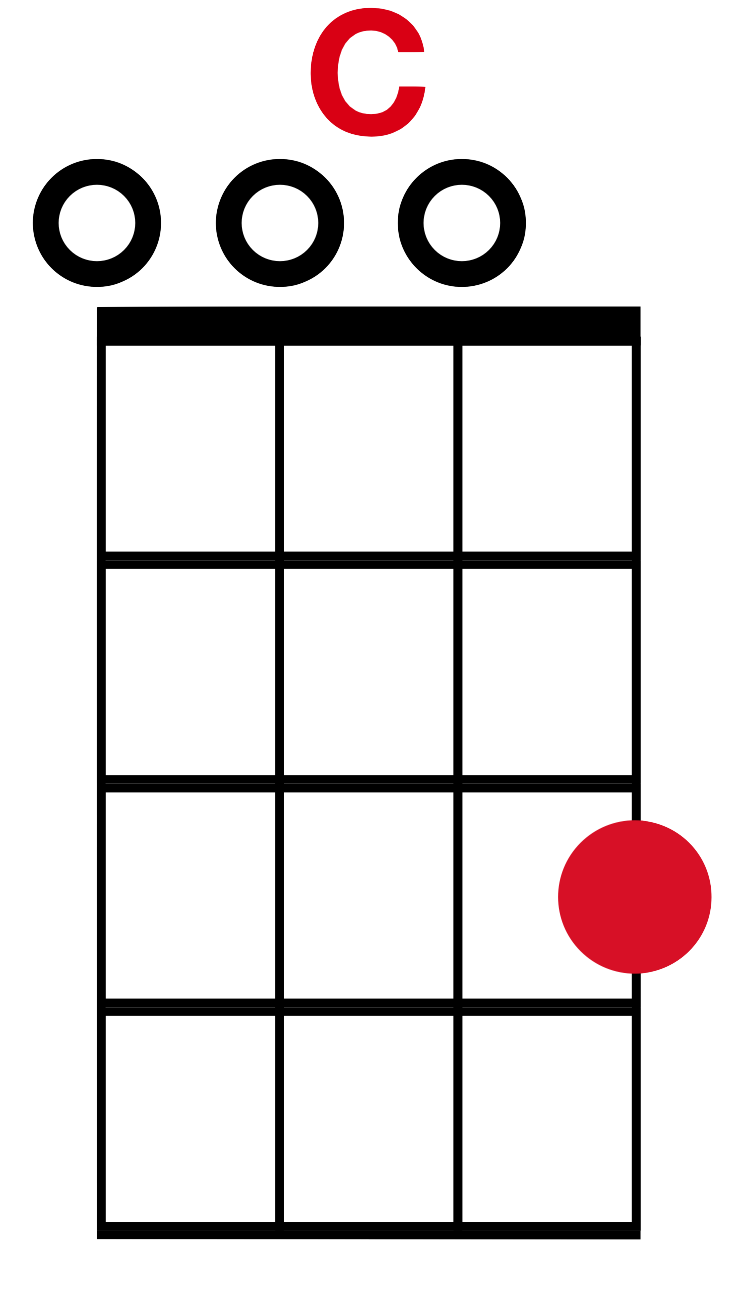 Shake It Off
Am  
But I keep cruisin’ 

	  			        	C     		        			
Can’t stop, won’t stop movin’

					     G
It’s like I got this music in my mind, 


sayin’ it’s gonna be alright
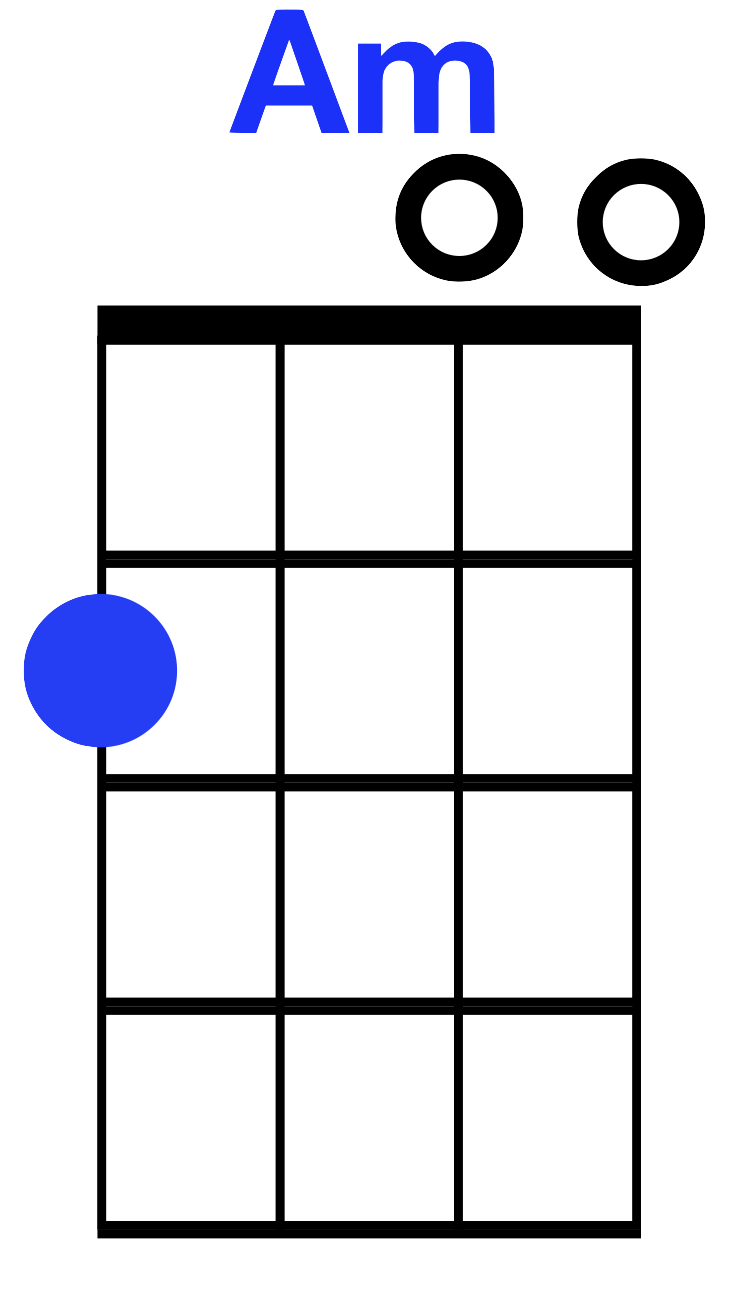 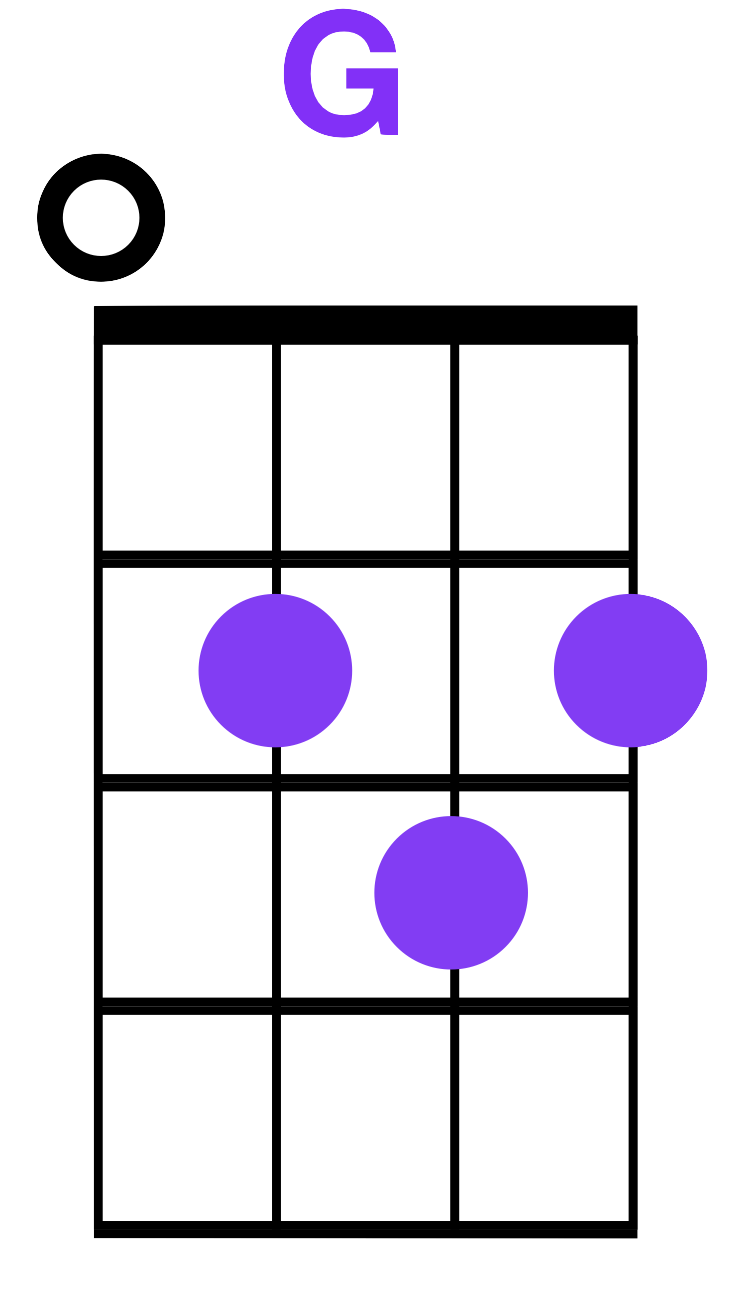 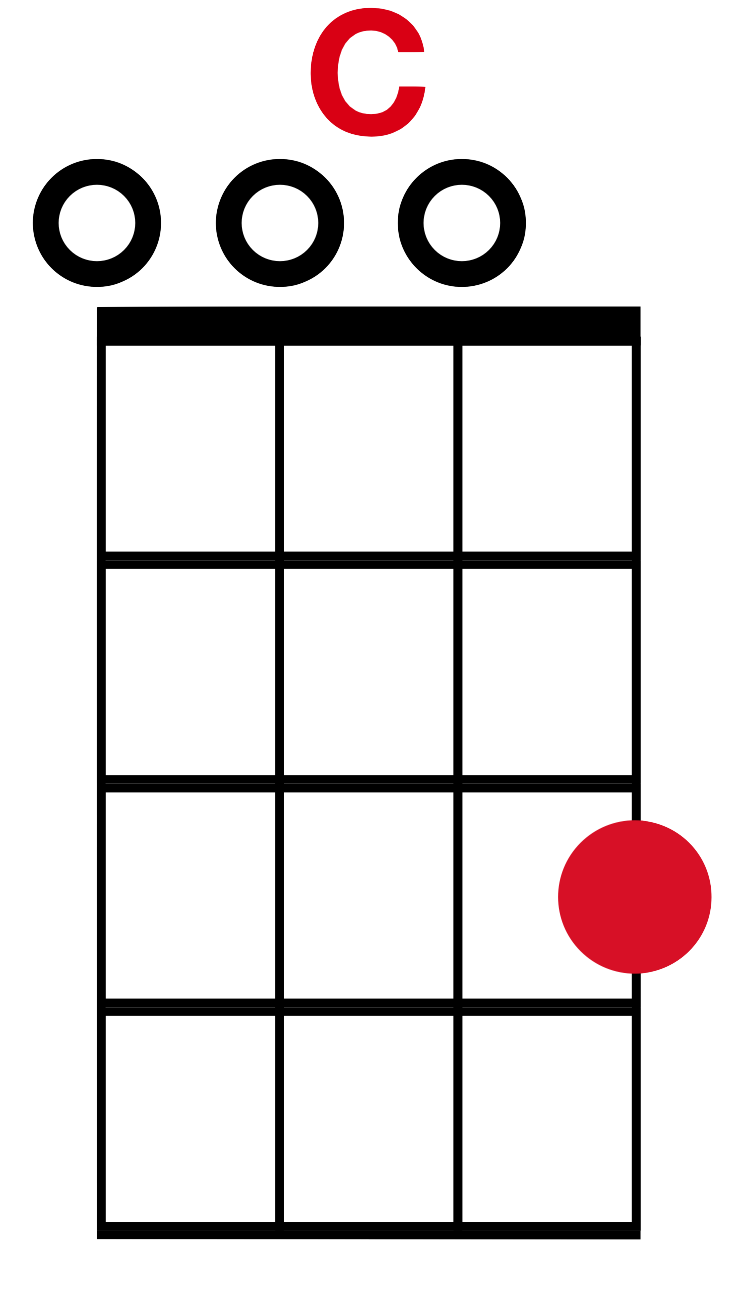 Shake It Off
Am  
Cause the players gonna play, play, play, play, play

	         C     		        			
And the haters gonna hate, hate, hate, hate, hate baby

	        G
I’m just gonna shake, shake, shake, shake, shake

Shake it off, I shake it off
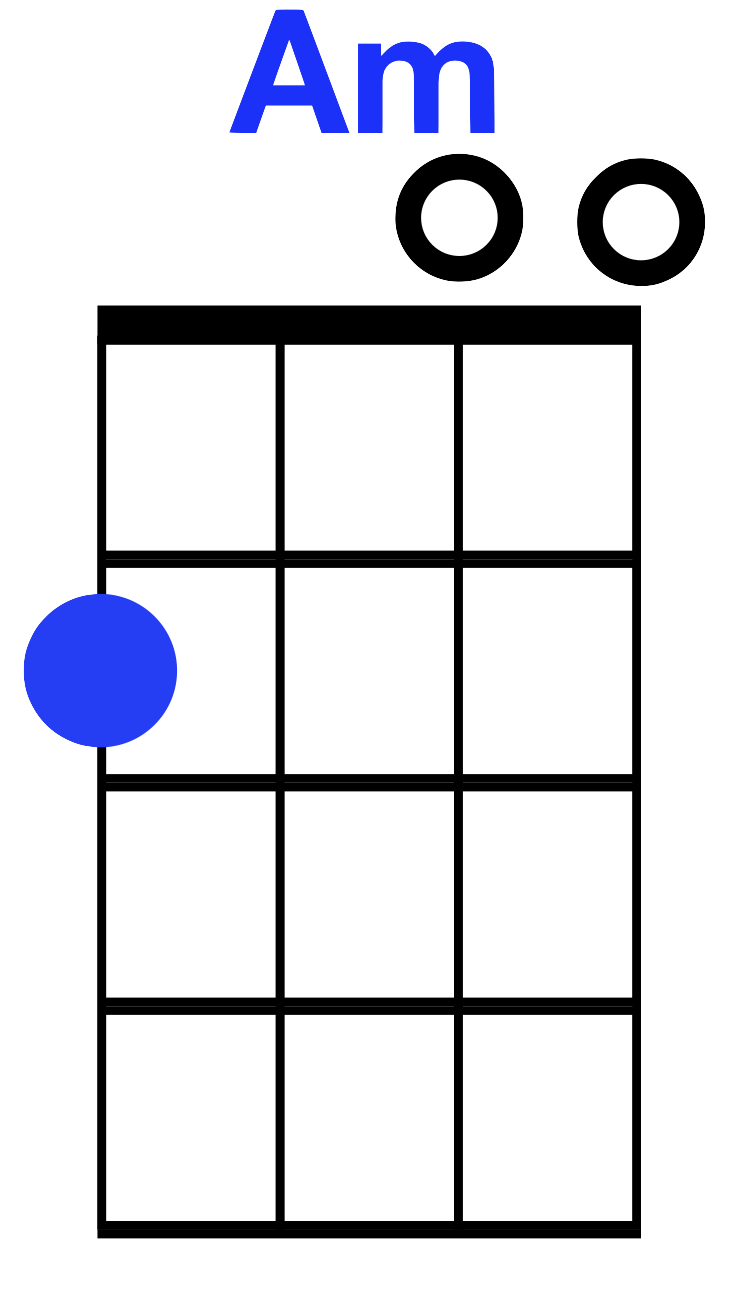 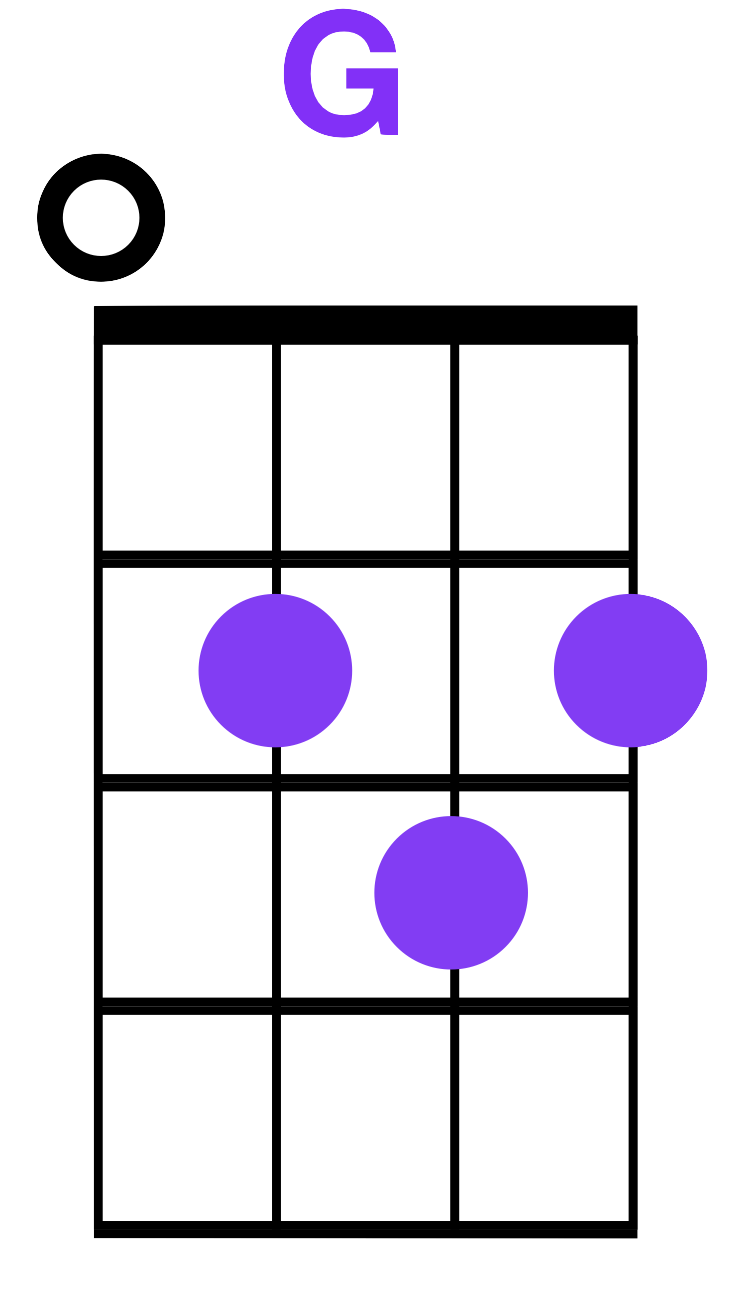 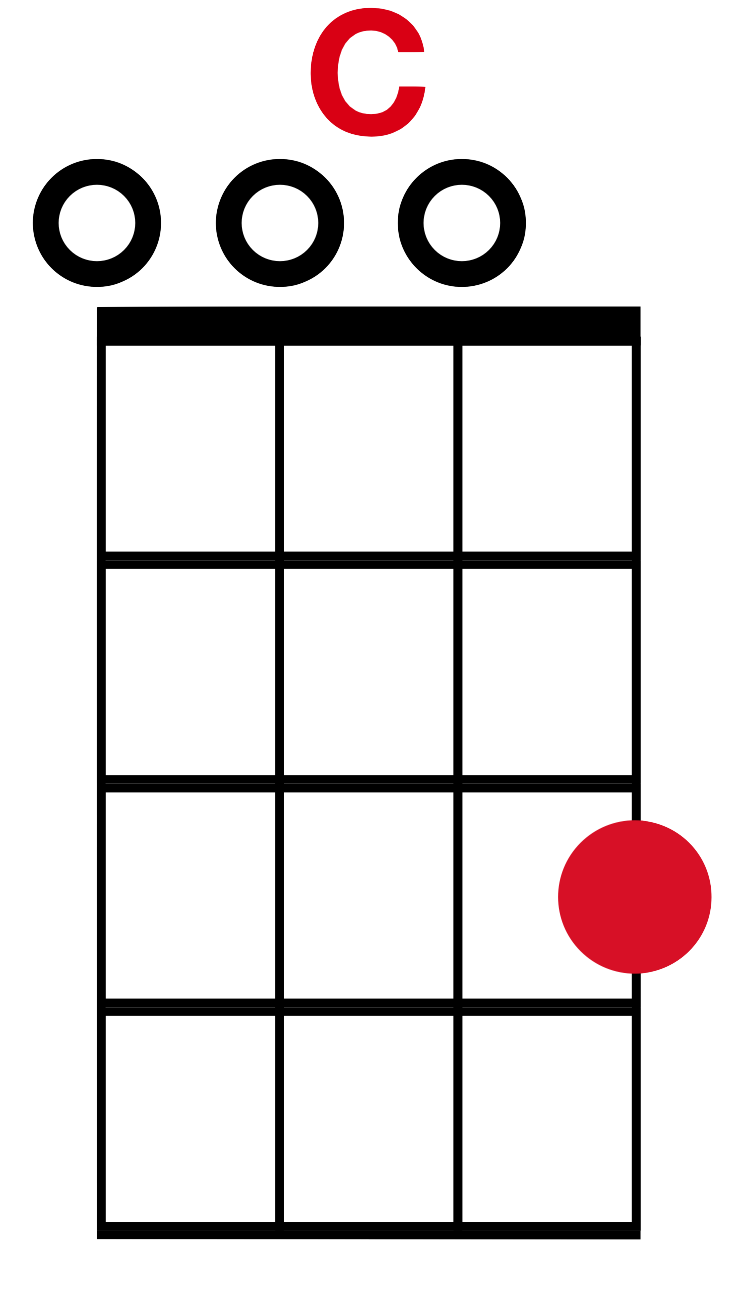 Shake It Off
Am  
Heart breakers gonna break, break, break, break, break

	         C     		        			
And the fakers gonna fake, fake, fake, fake, fake baby

	        G
I’m just gonna shake, shake, shake, shake, shake

Shake it off, I shake it off
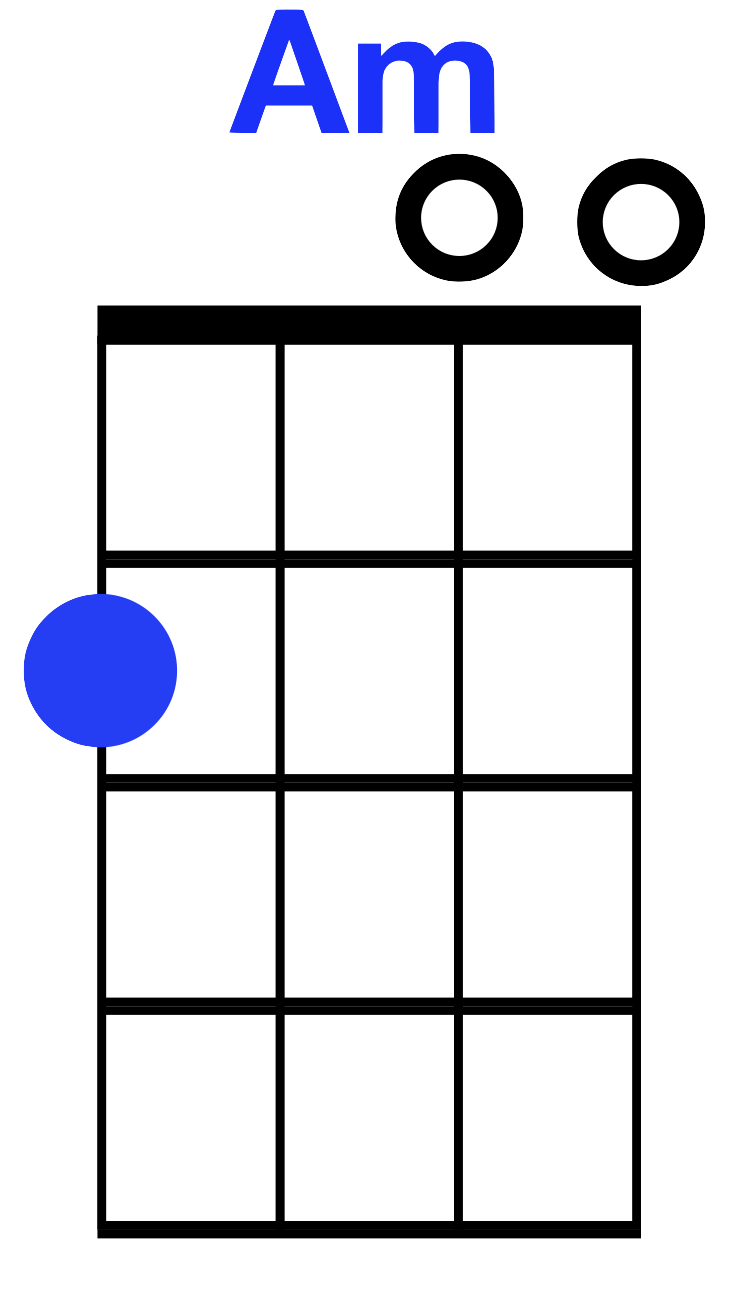 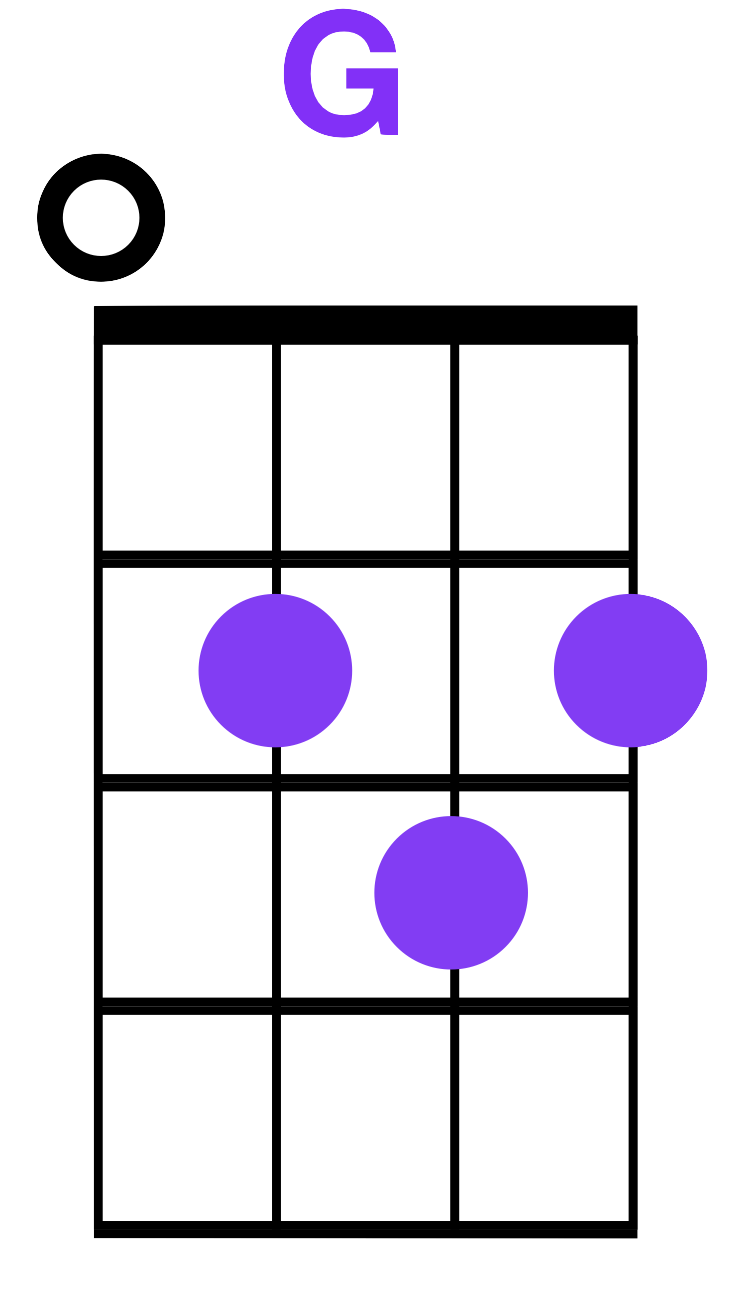 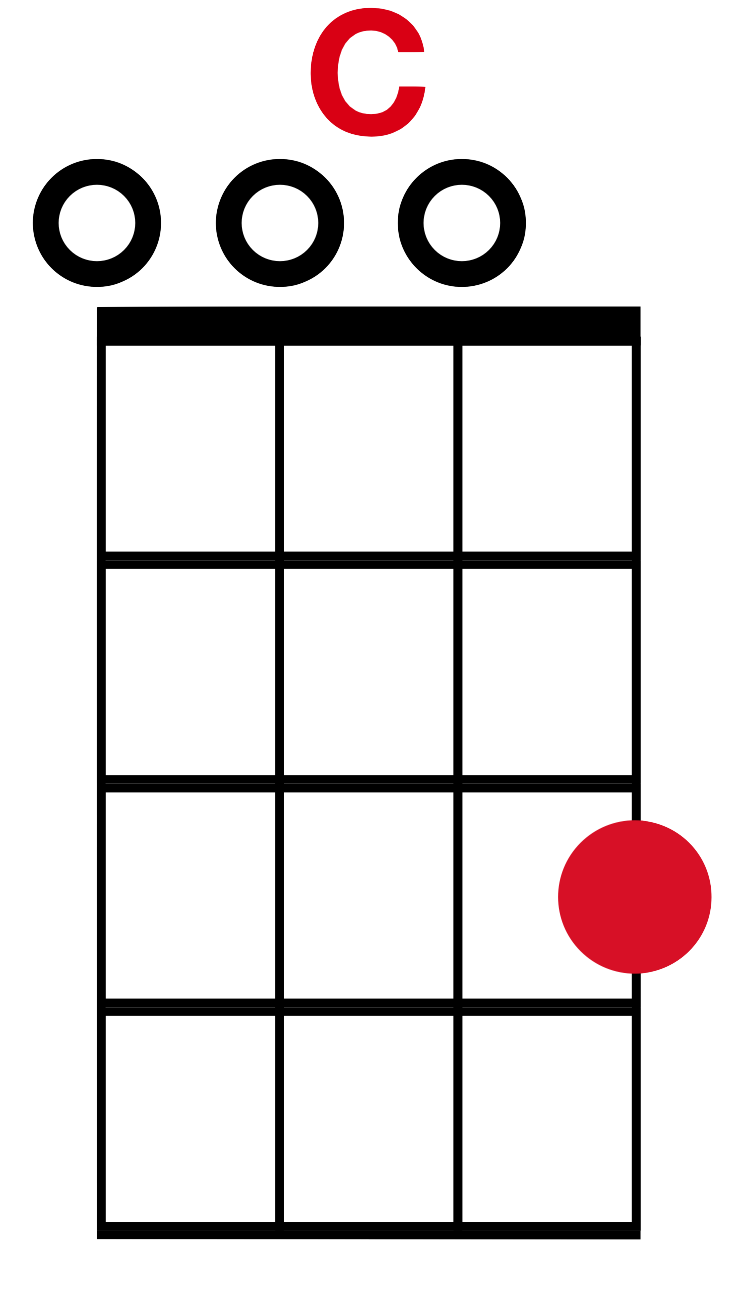 Shake It Off
Am  
Shake it off, shake it off, I-I-I

  C     		        			
I shake it off, shake it off, I-I-I 

  G     		        			
I shake it off, shake it off, I-I-I 


Shake it off, shake it off
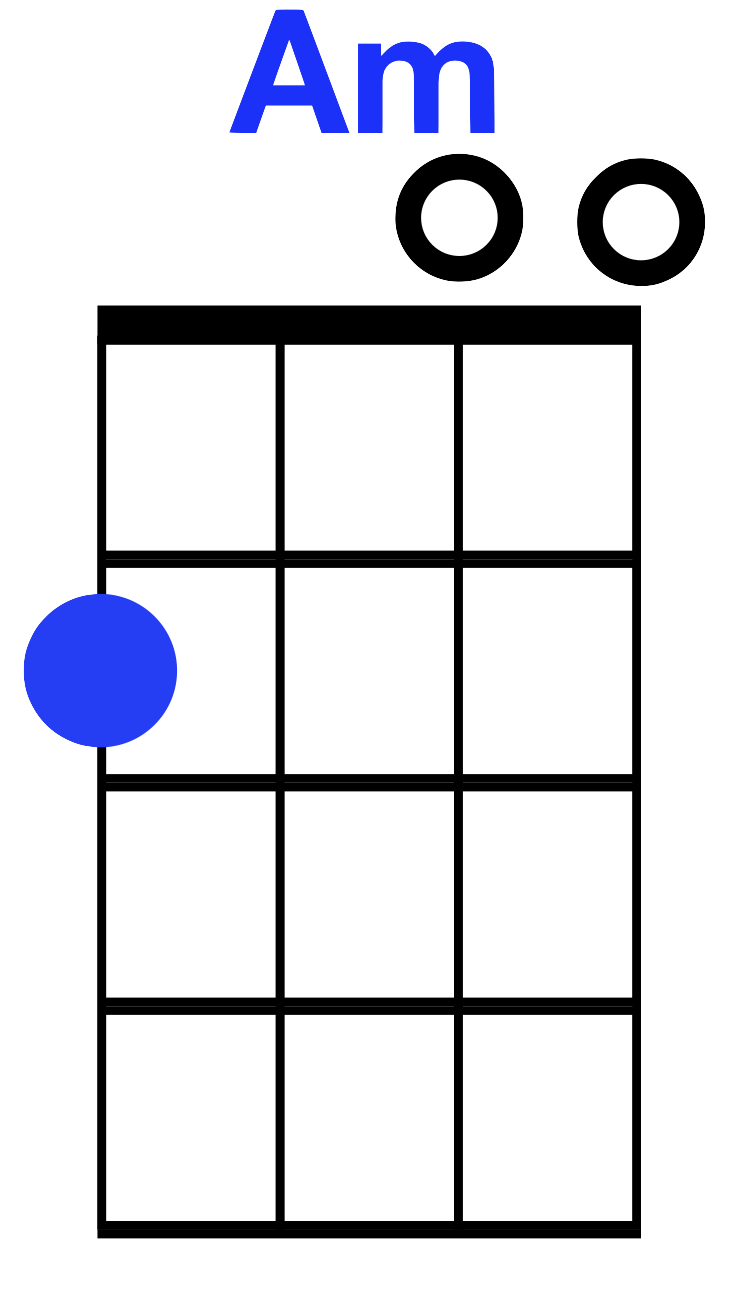 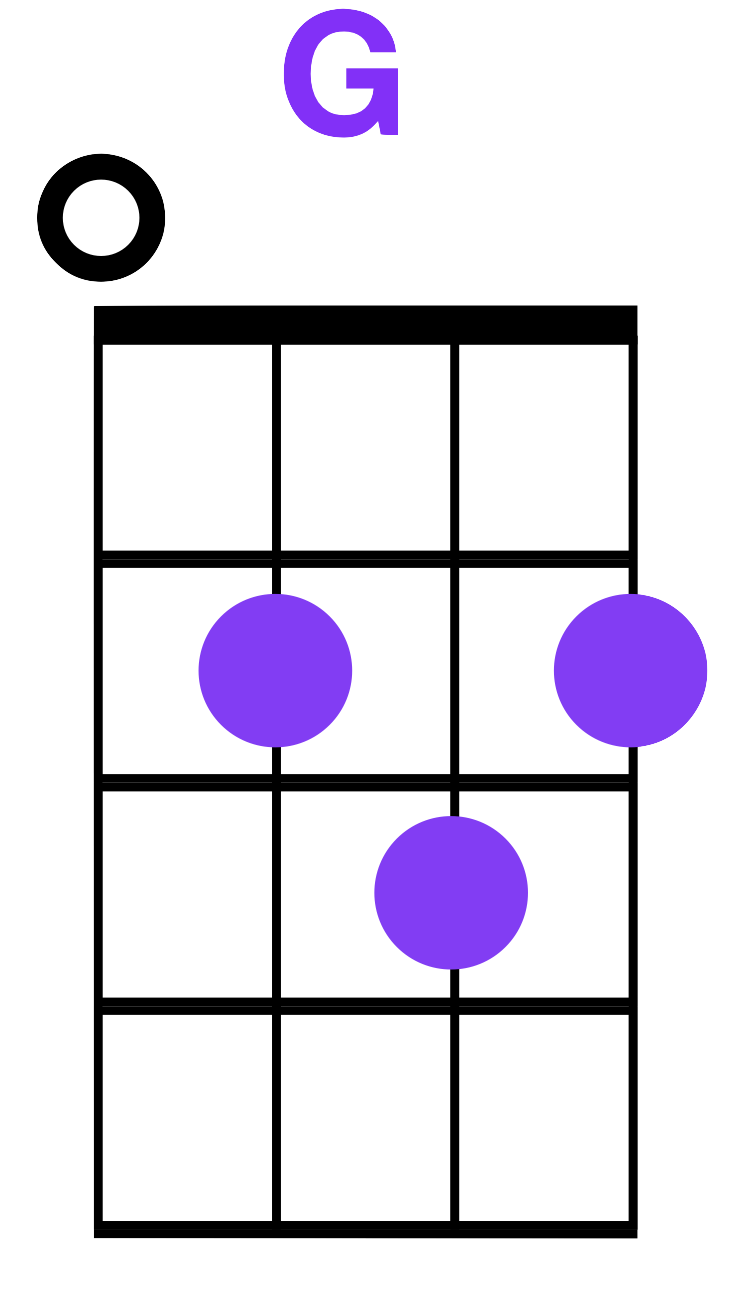 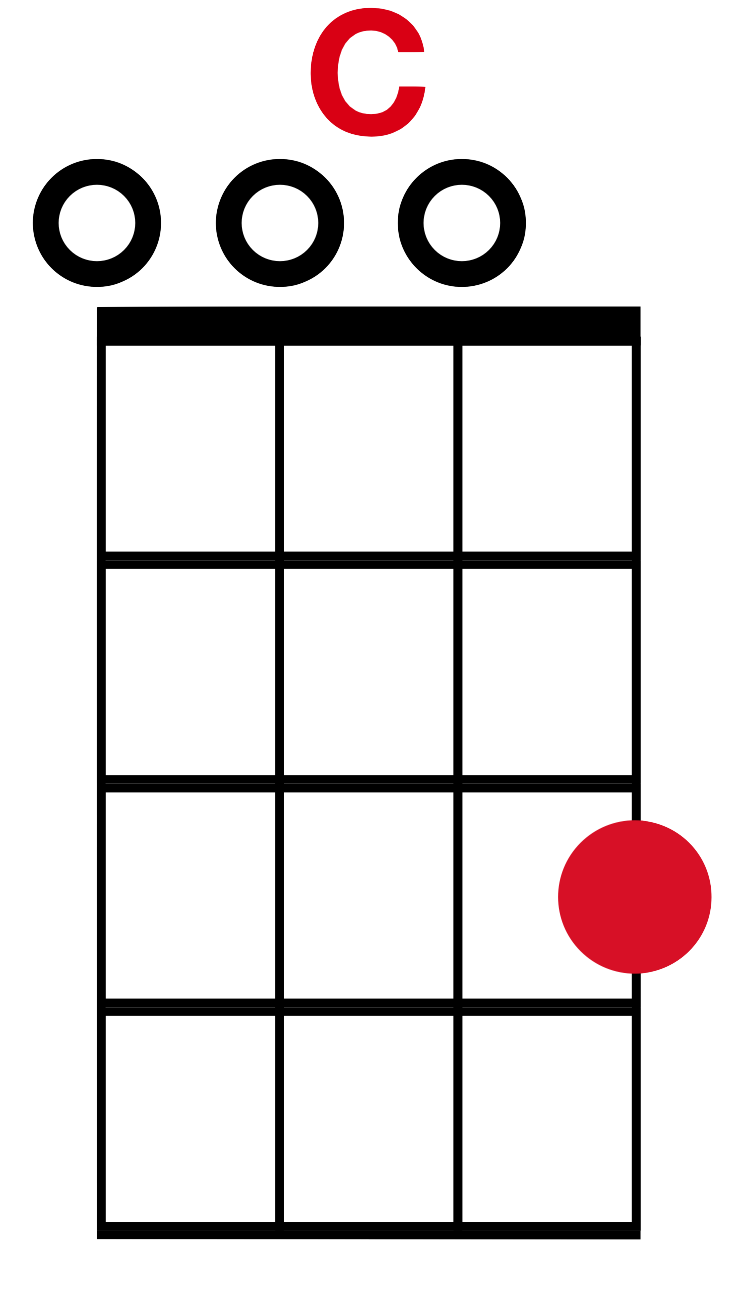 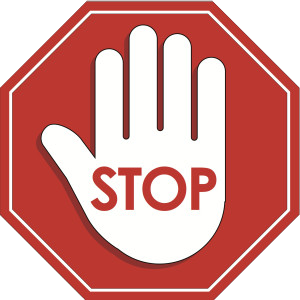 Hey Soul Sister
Train
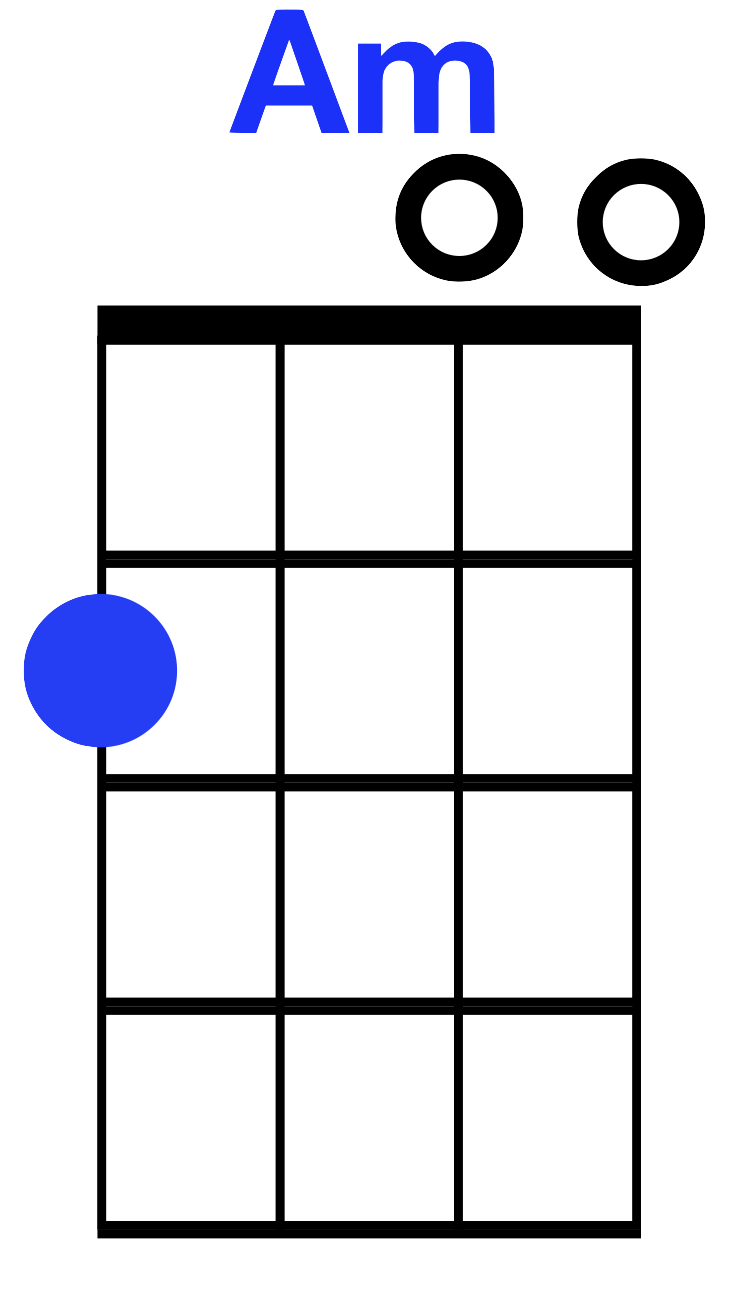 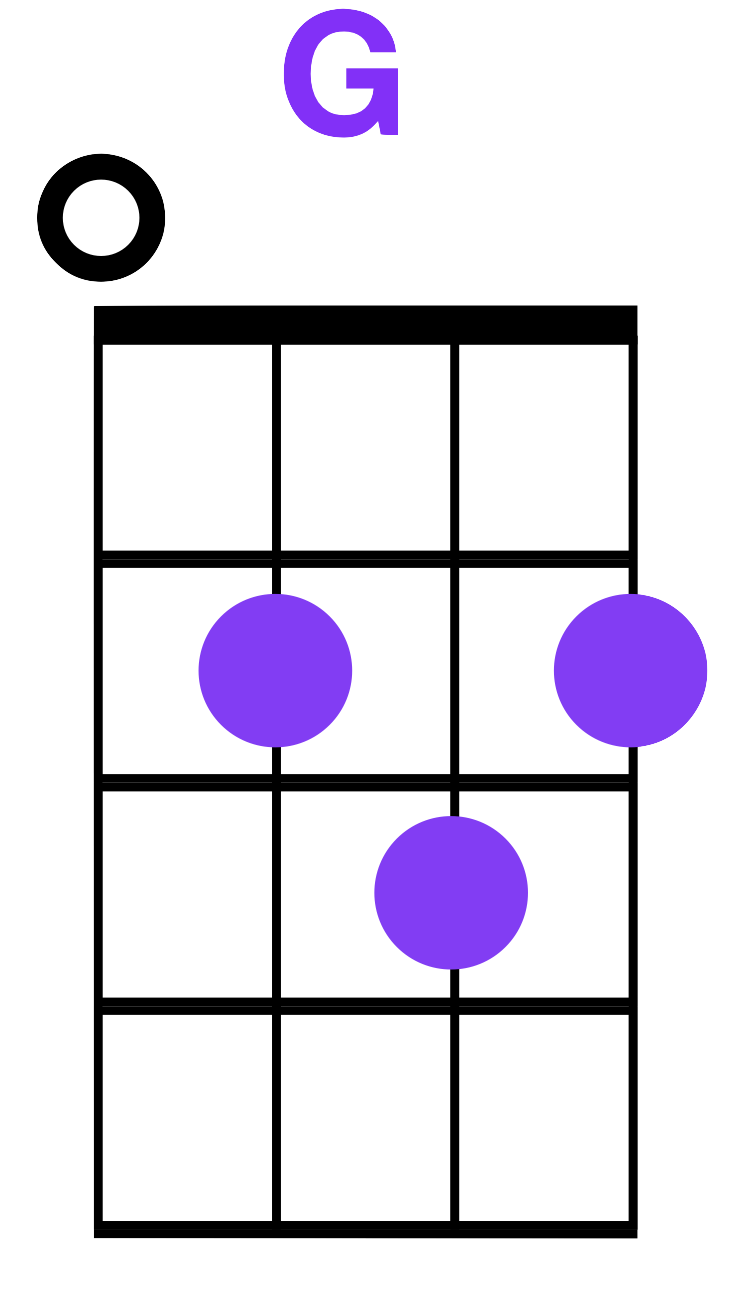 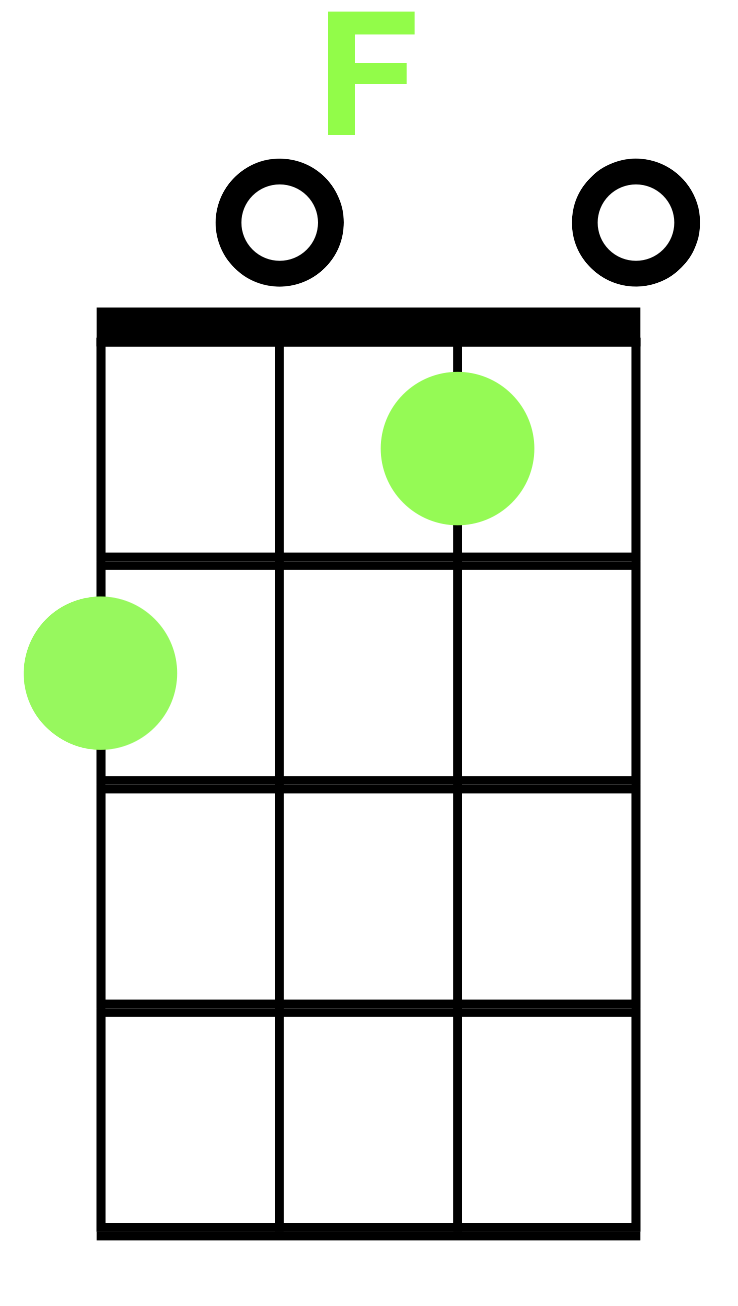 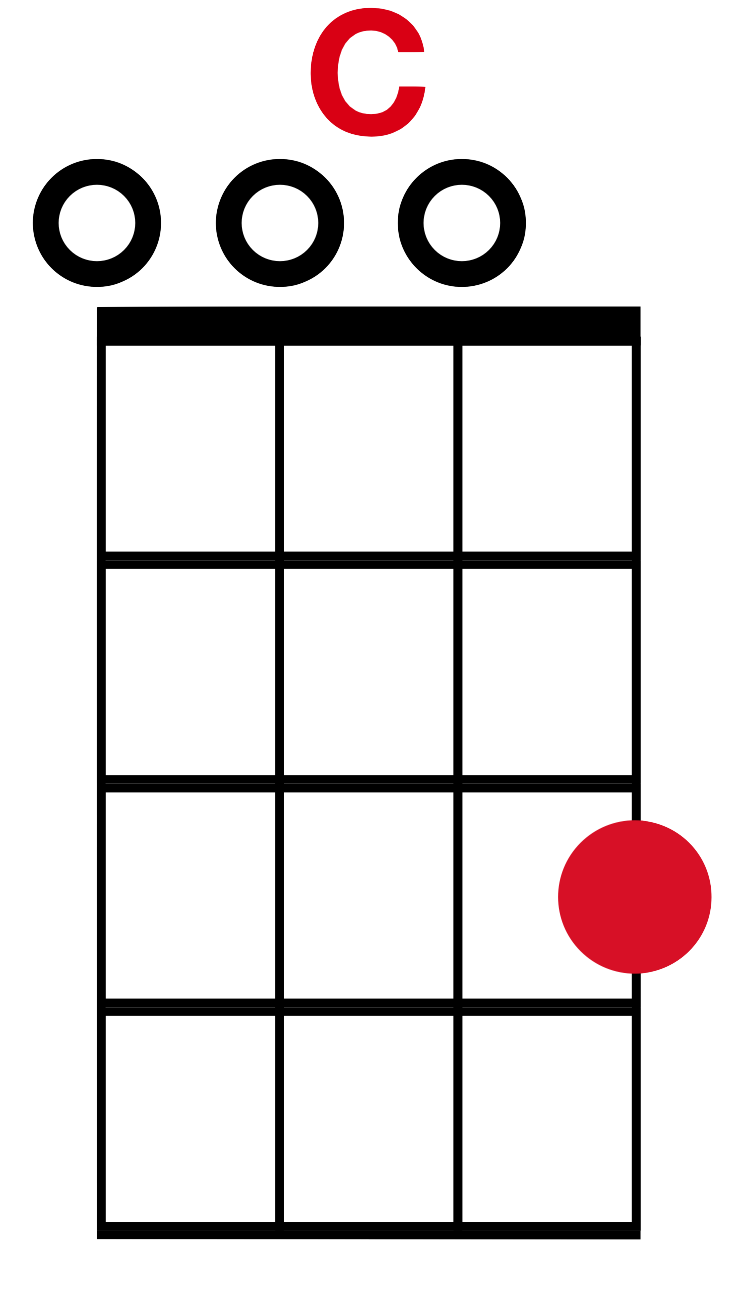 Hey Soul Sister
intro
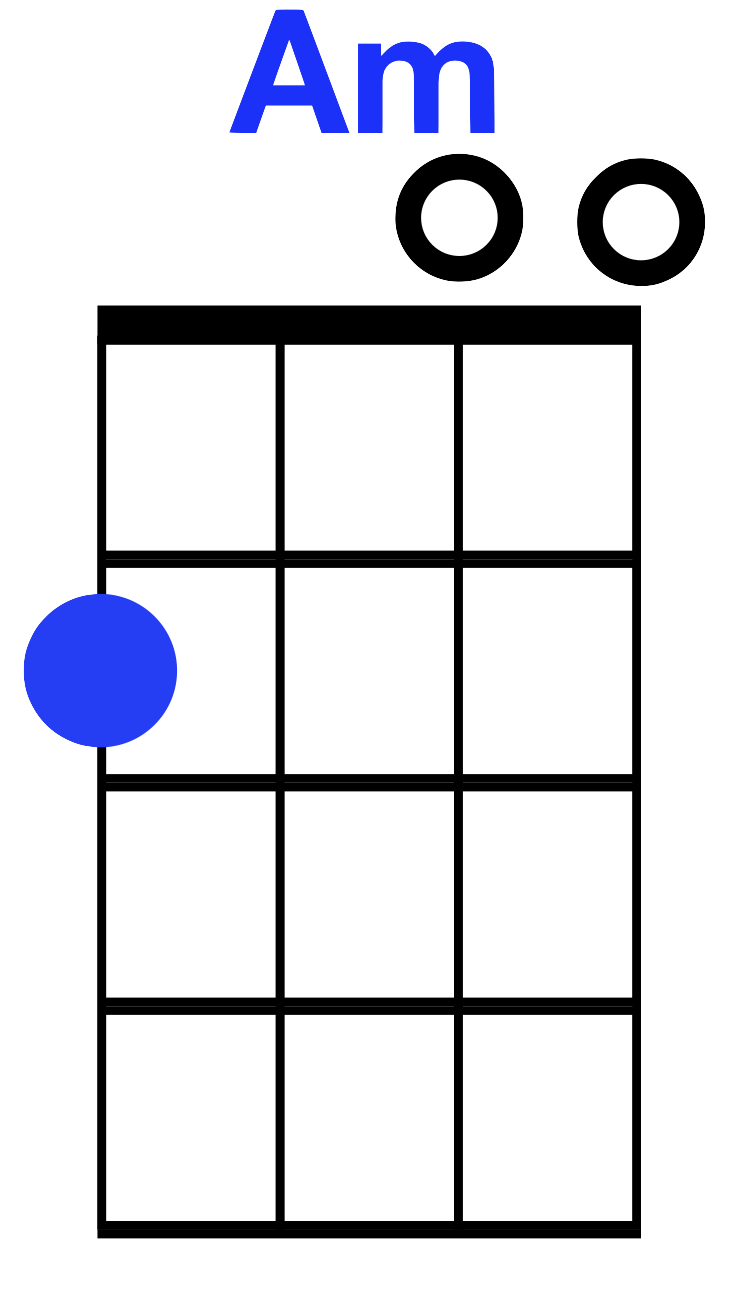 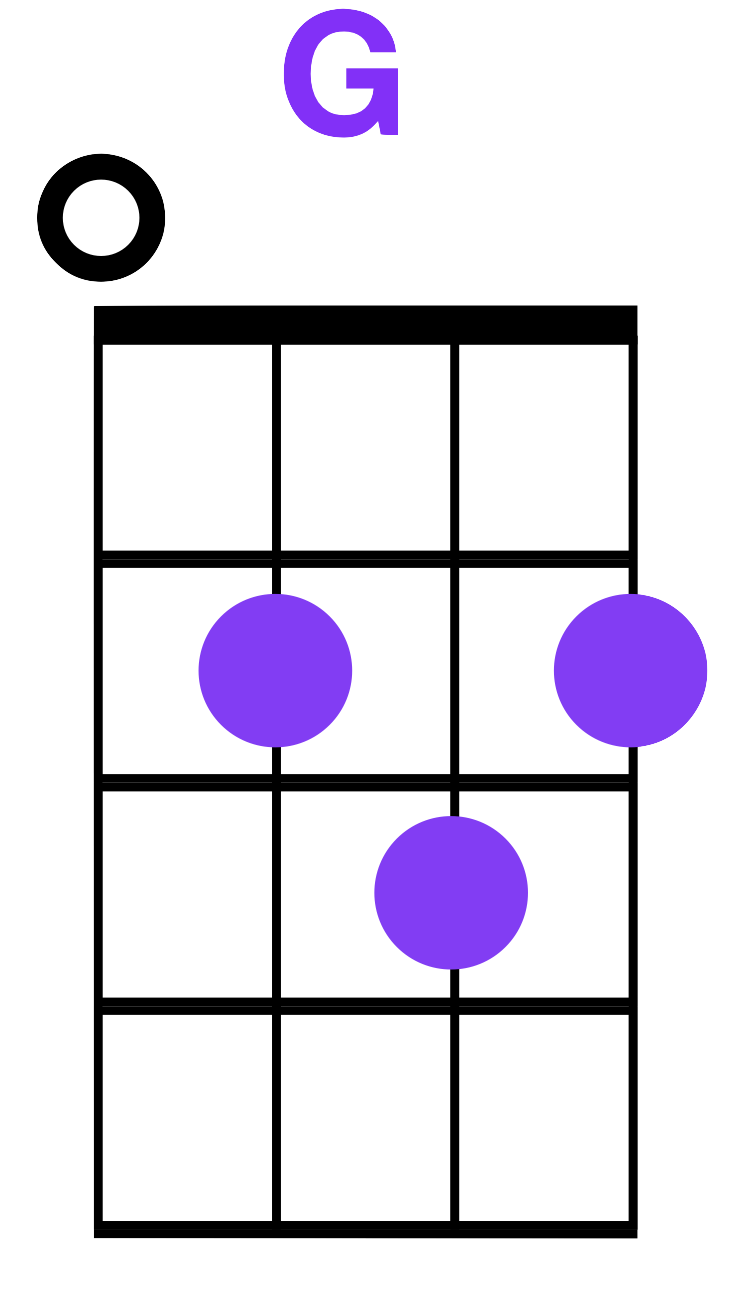 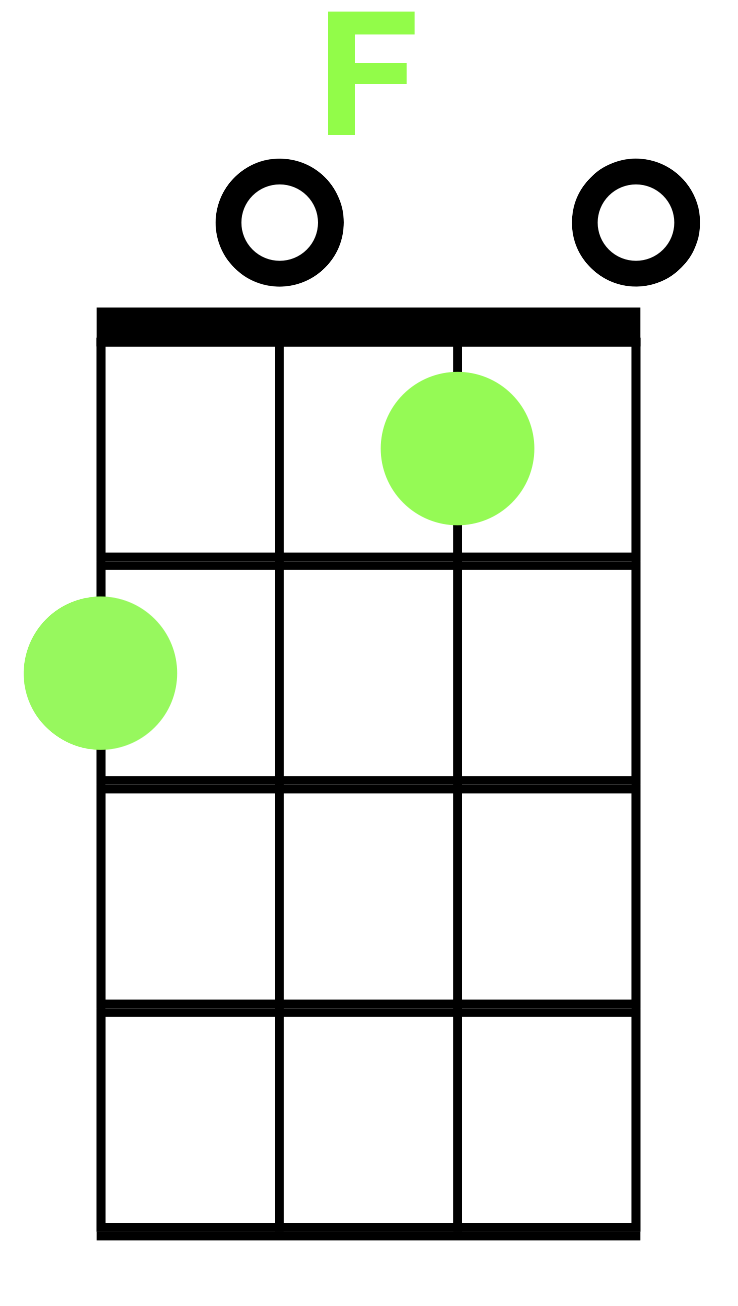 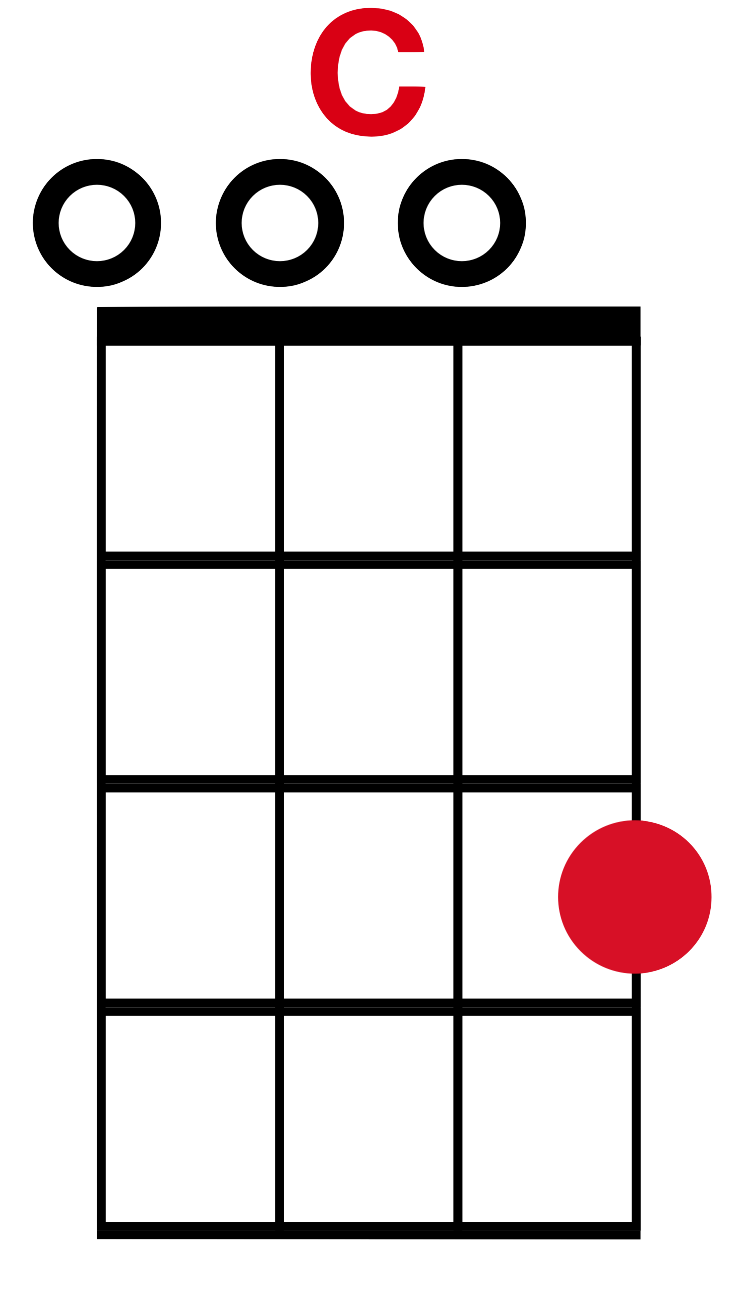 Hey Soul Sister
C    G  
He-ey,

      Am                                                                    			He-ey,

      FHe-ey,
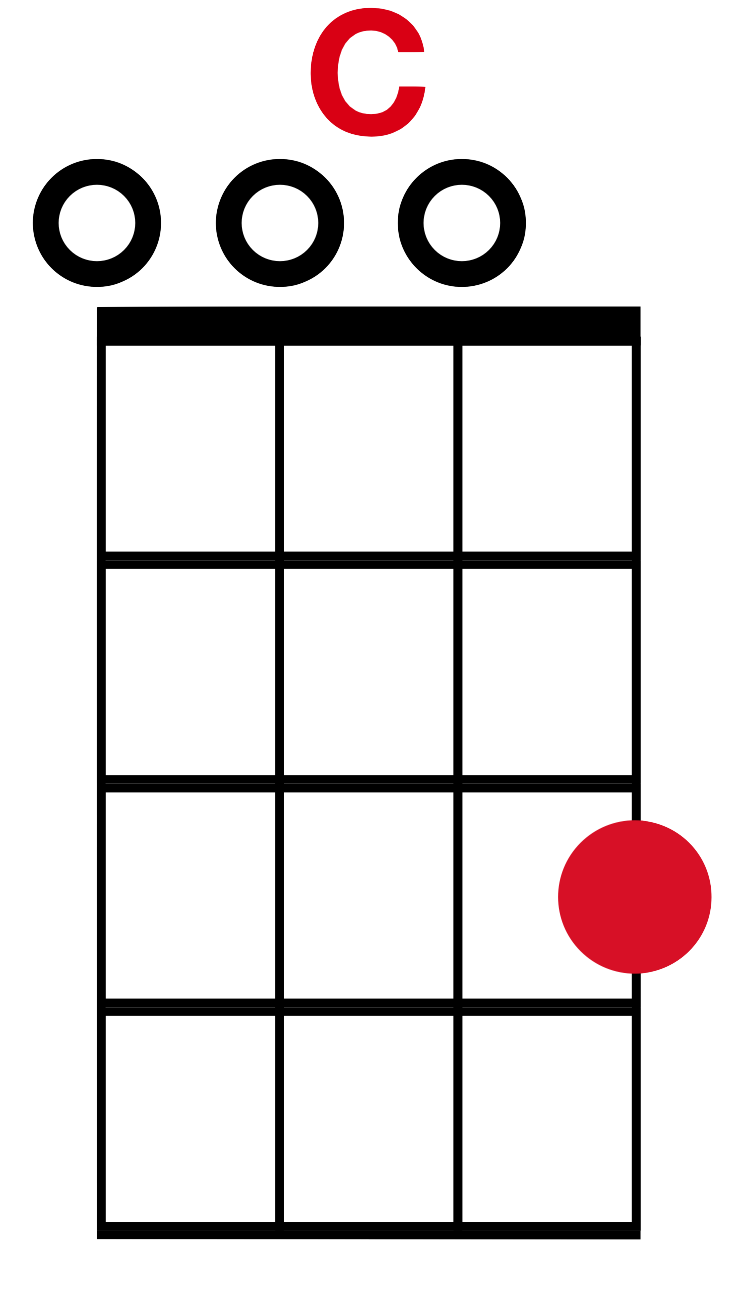 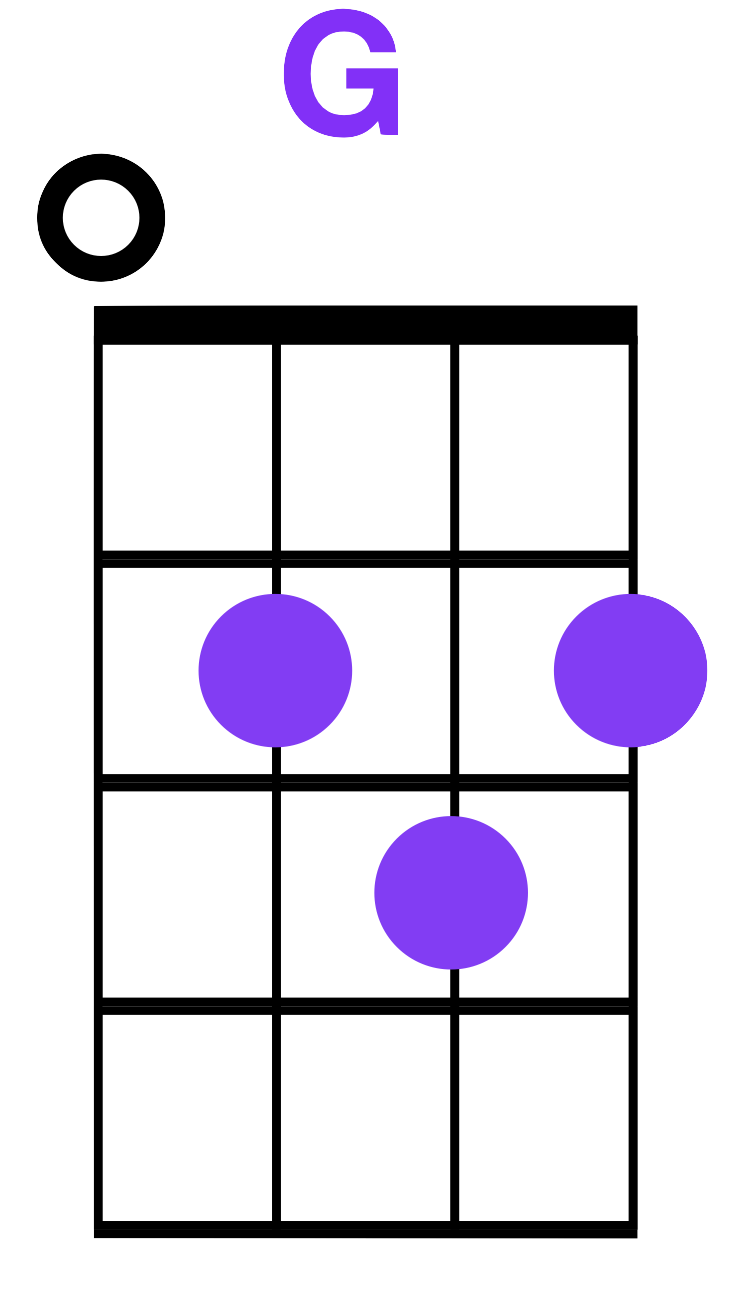 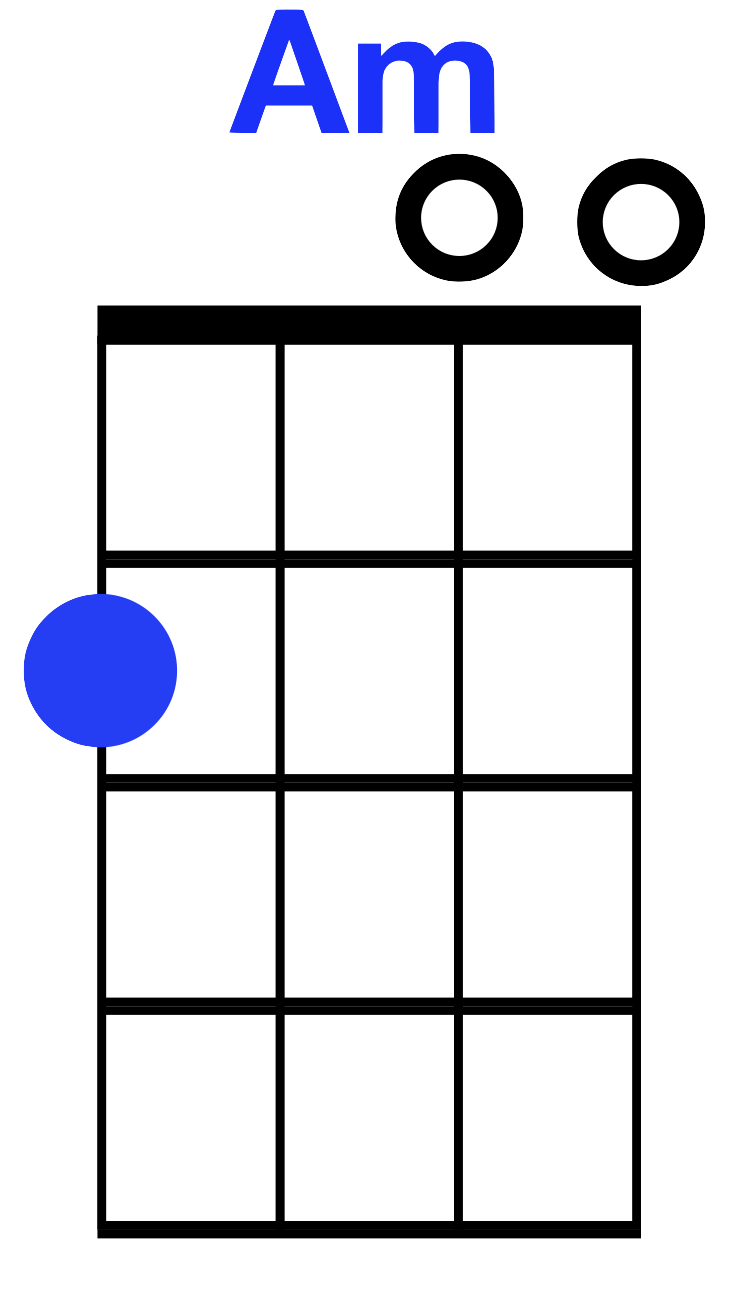 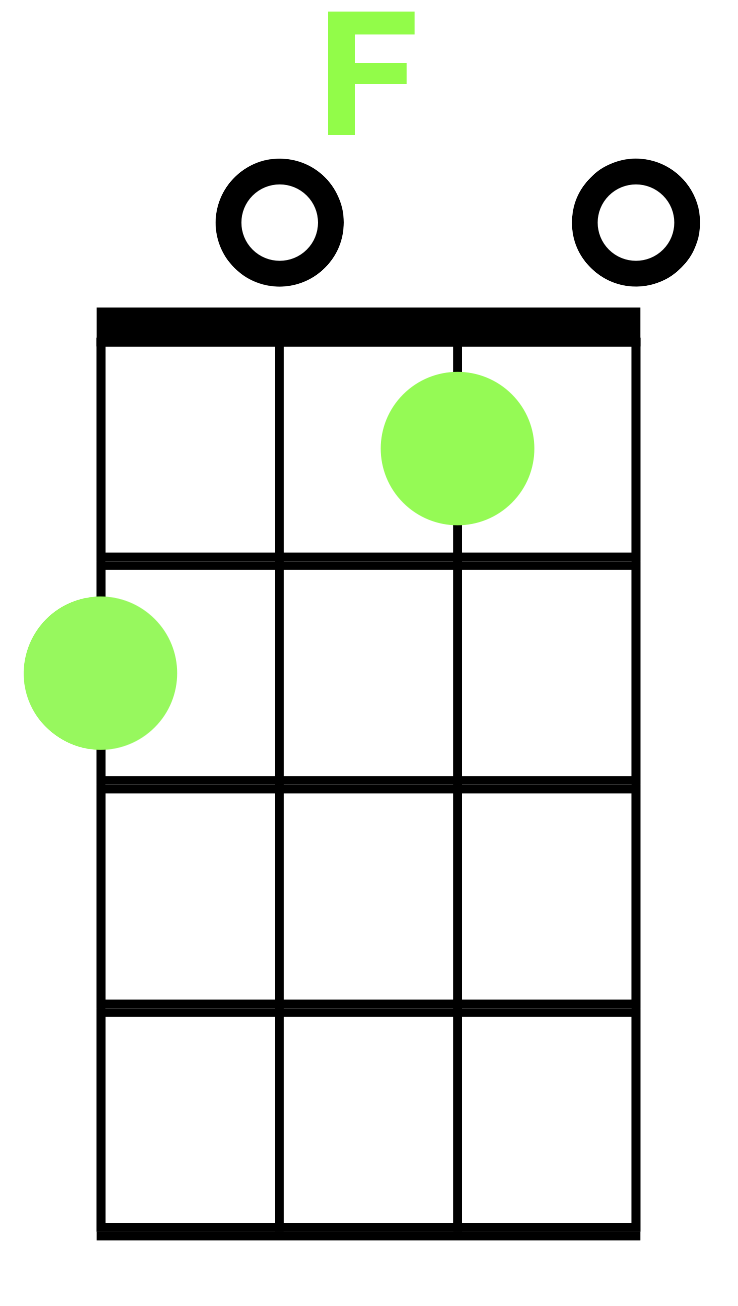 Hey Soul Sister
C		       
Your lipstick stains 

 G		  				     Am      			F
 On the front lobe of my left side brains

                                          C			I knew I wouldn’t forget you

                                   G				    Am  		FAnd so I went and let you blow my mind
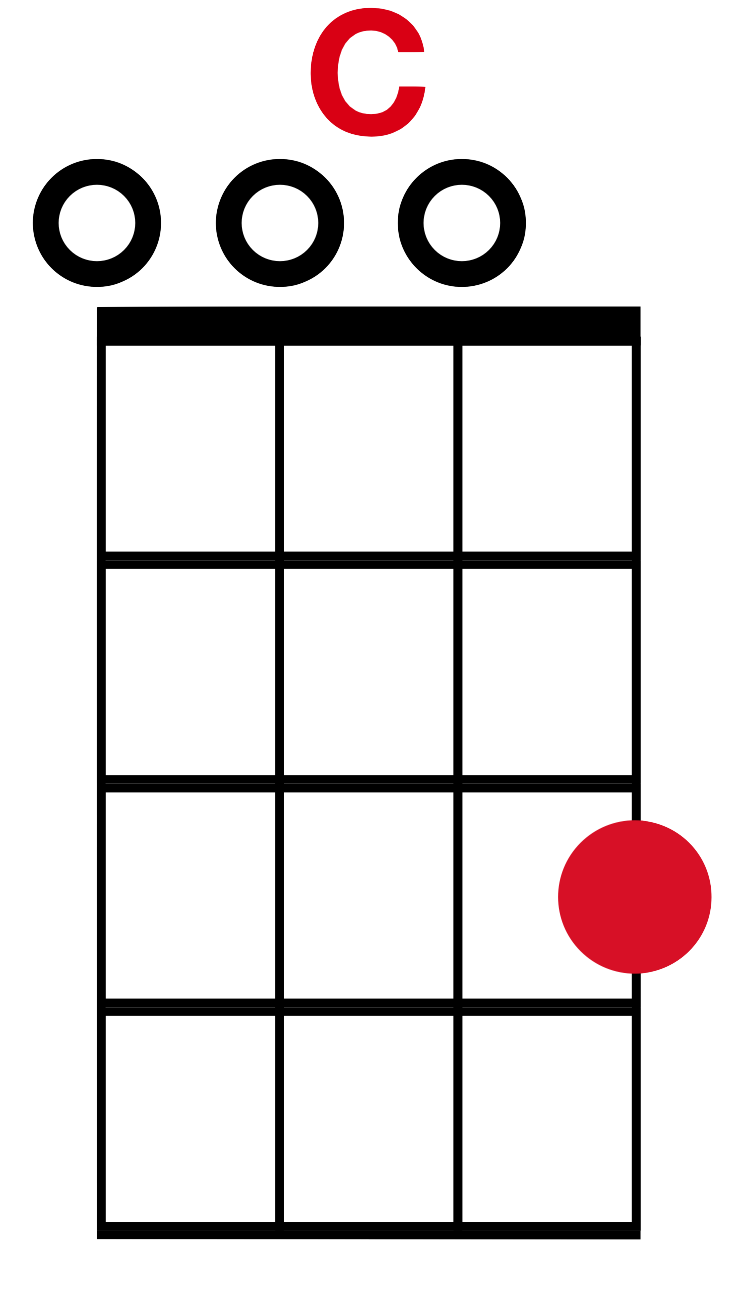 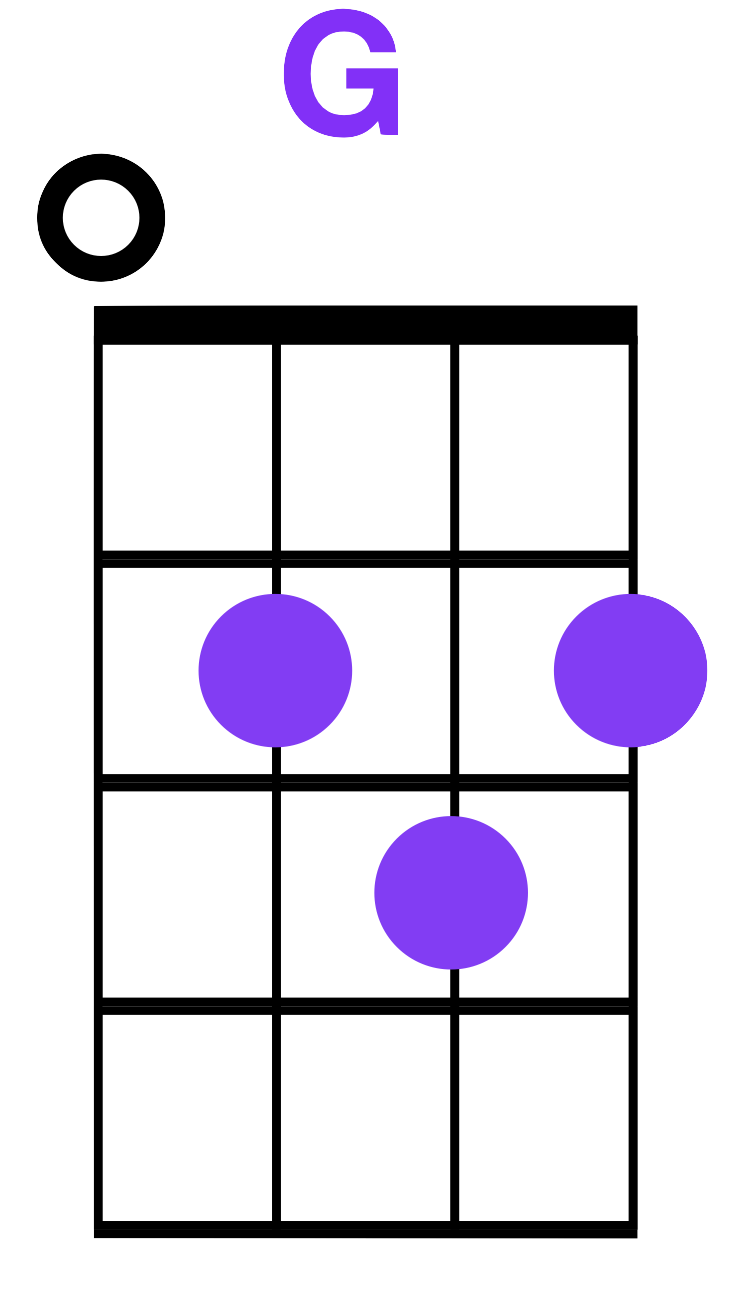 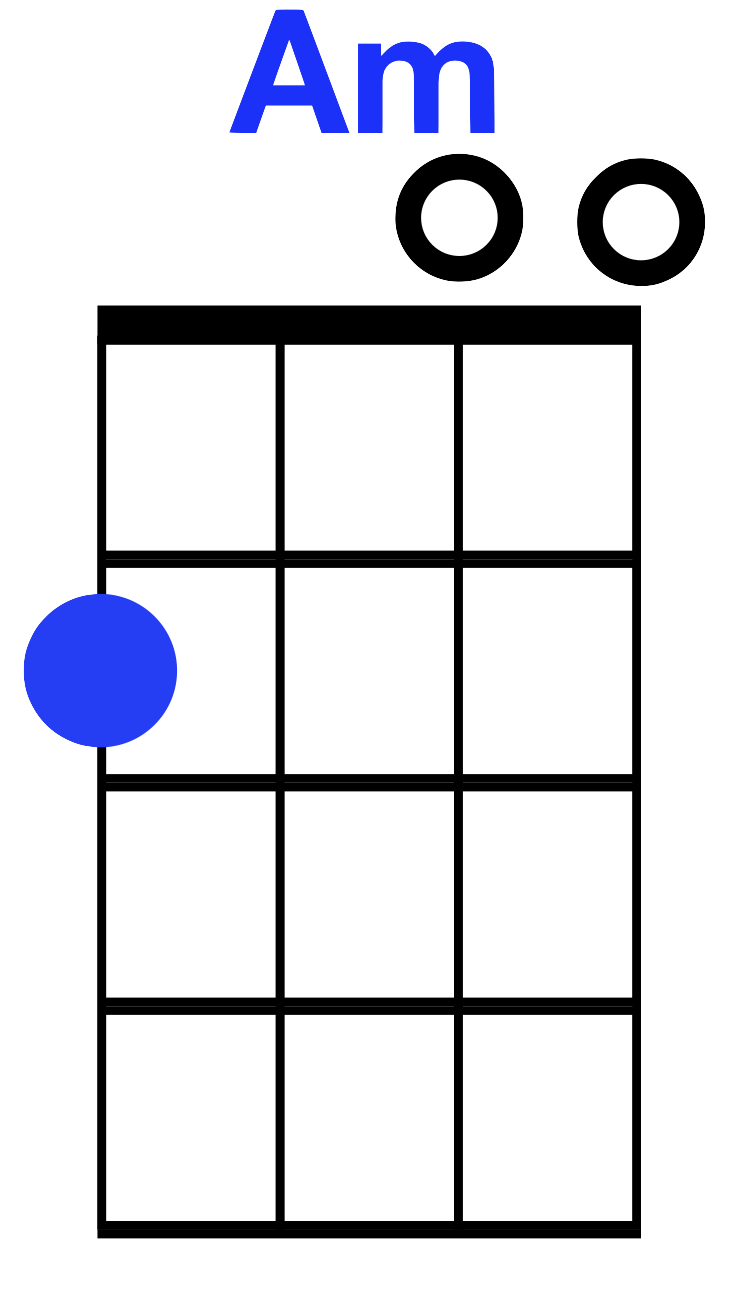 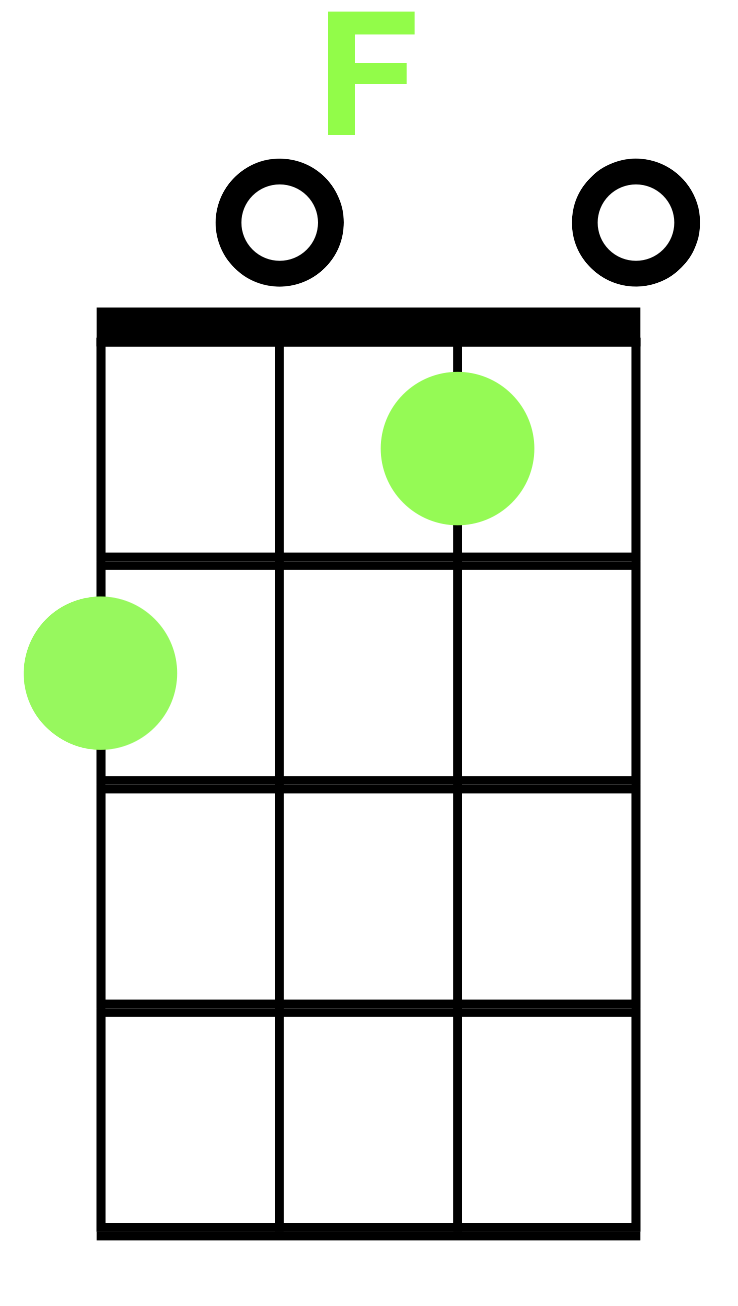 Hey Soul Sister
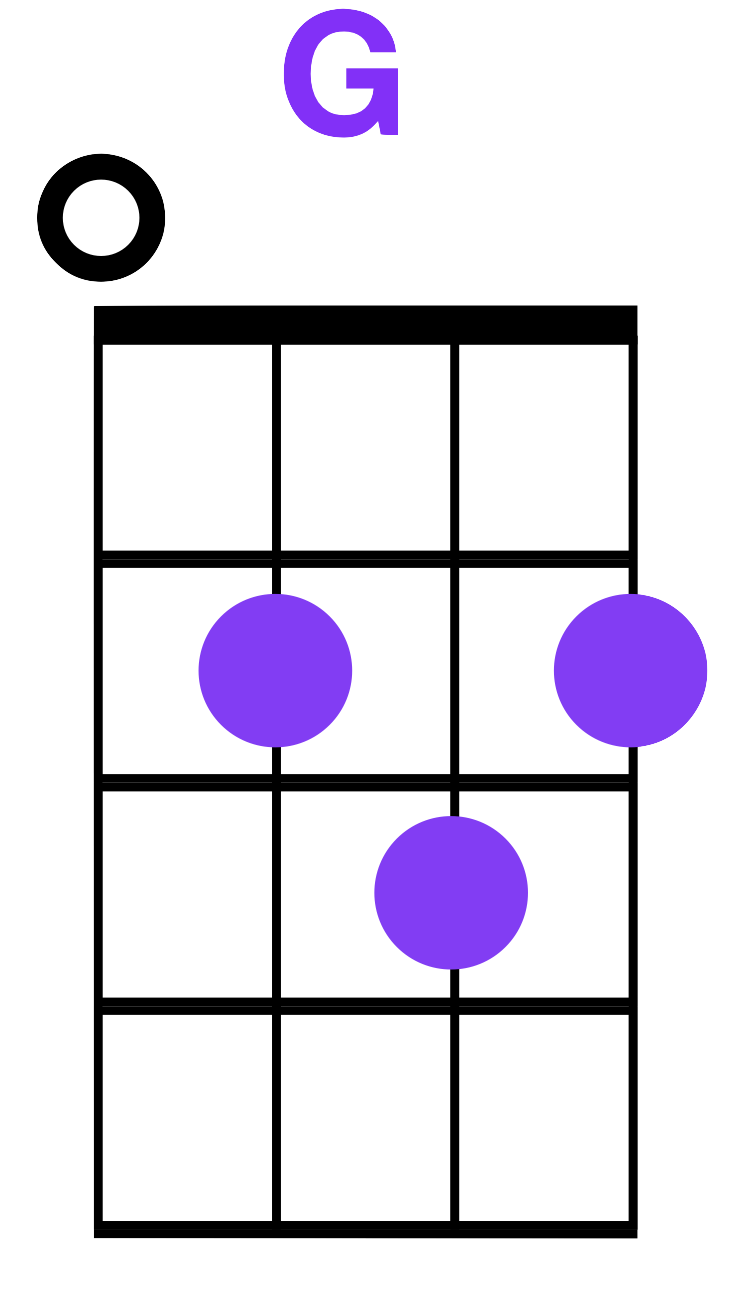 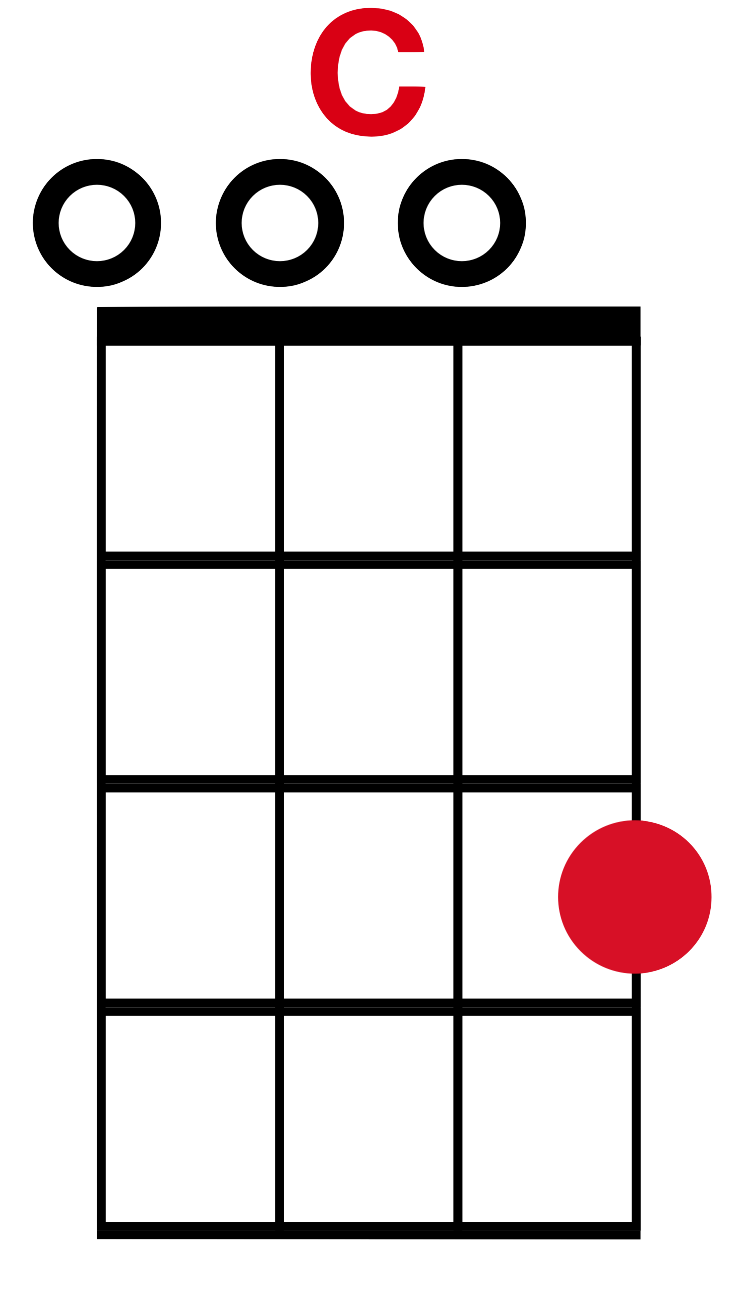 C		       
Your sweet moonbeam 

 G		  				        Am      			 F
 The smell of you in every single dream I dream

                                C			I knew when we collided

                                         G				                    Am  	F      You’re the one I have decided who’s one of my kind
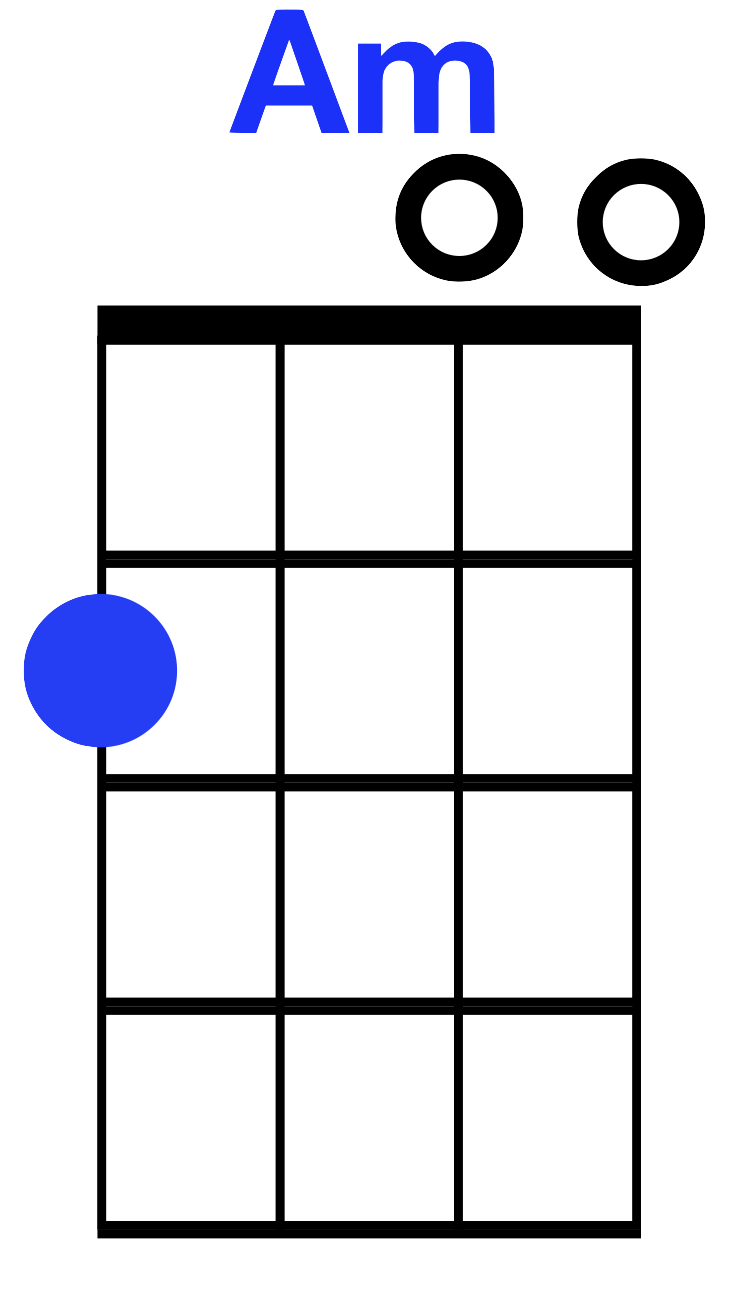 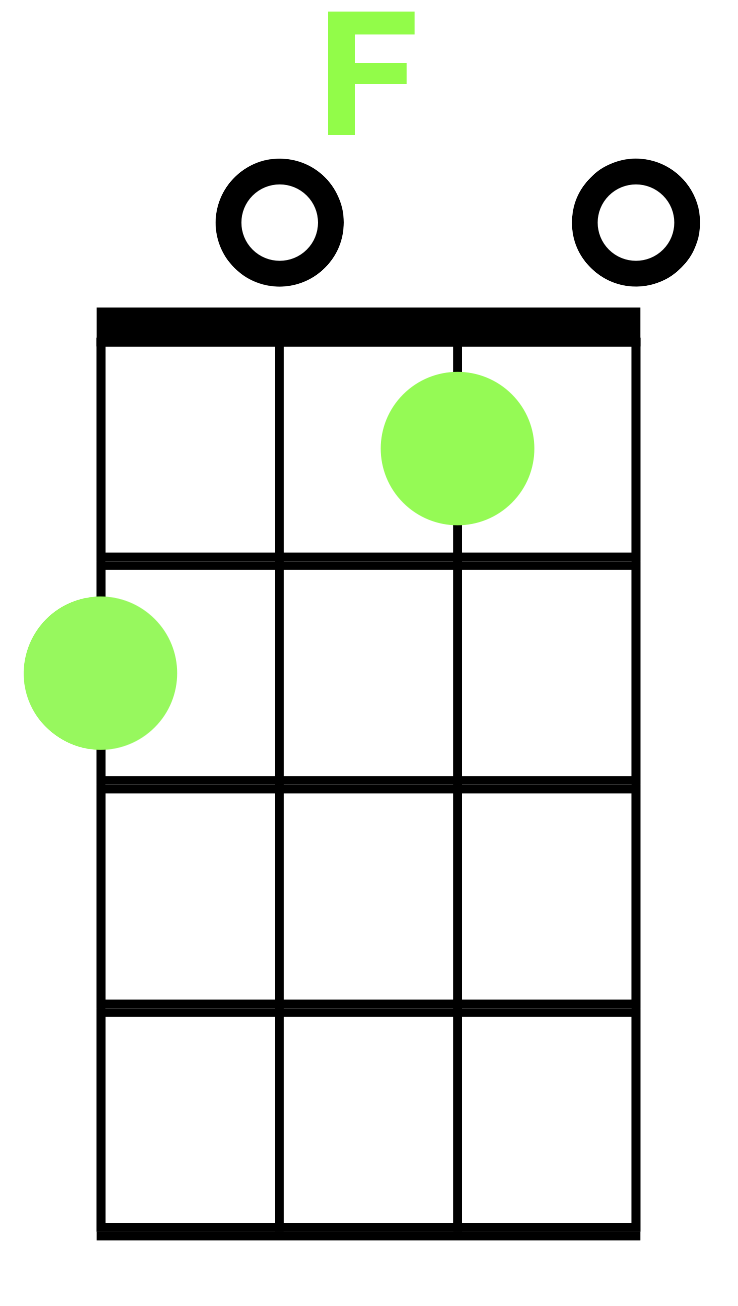 Hey Soul Sister
C		       
Hey soul sister

 G		  				     		     Am      			
 Ain’t that mister mister on the radio, stereo

        F                                  			The way you move ain’t fair you know
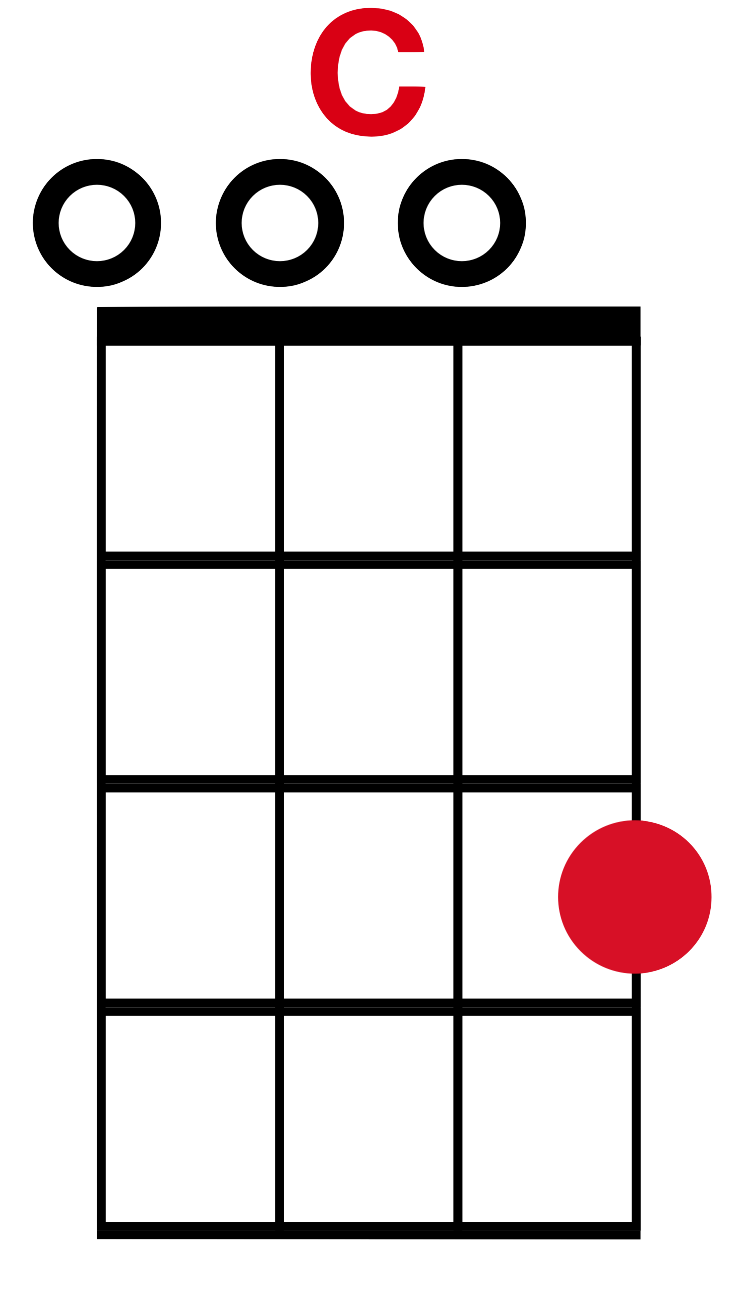 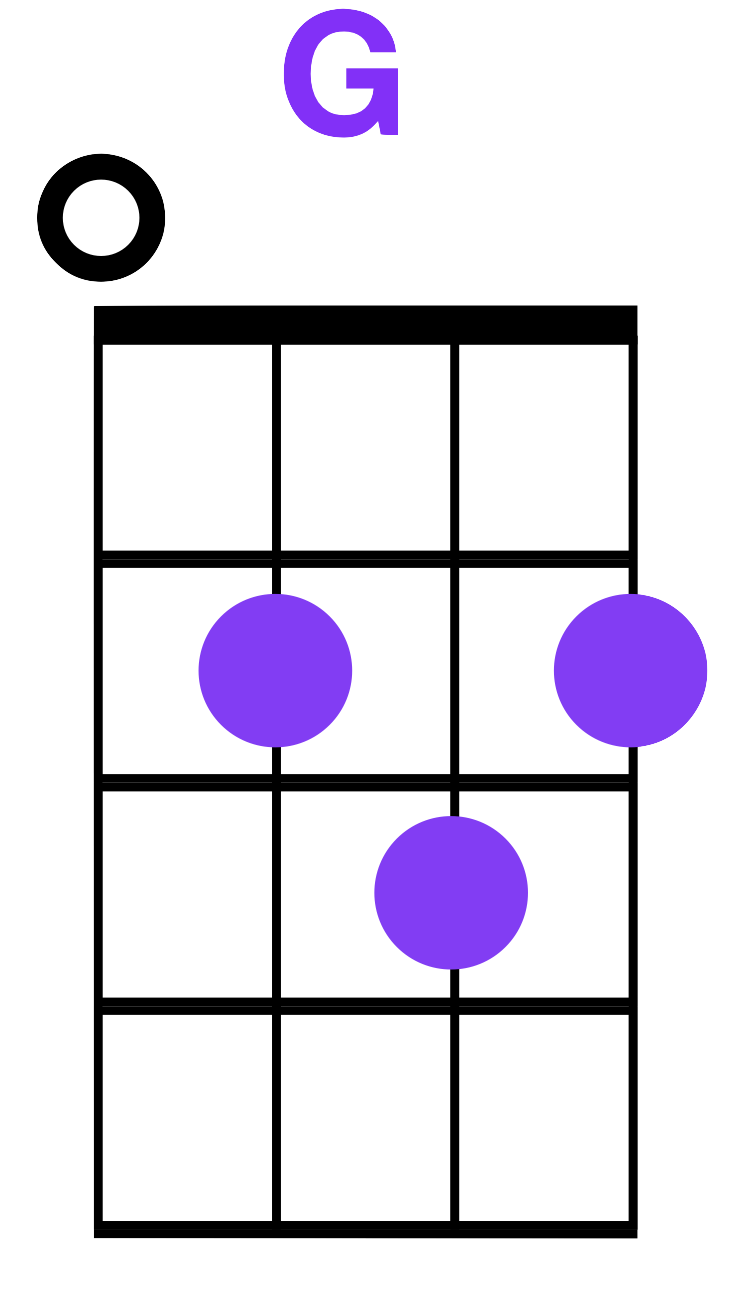 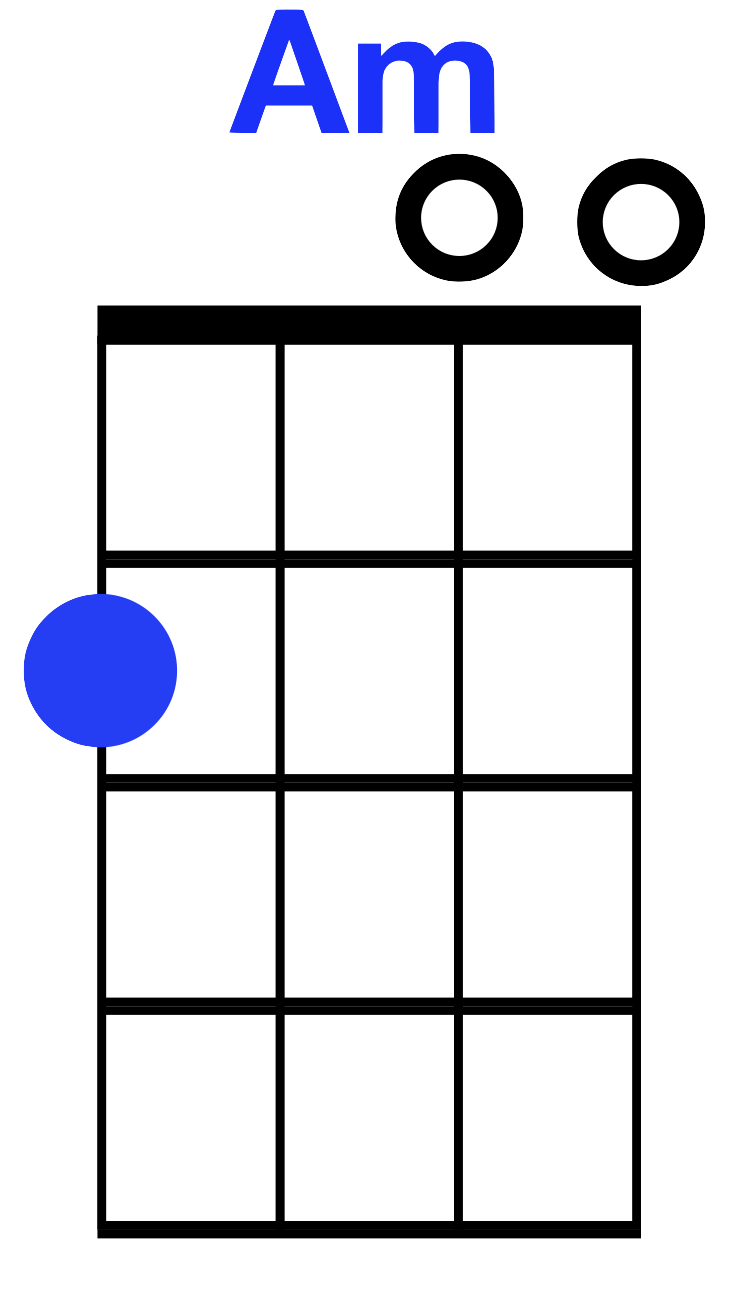 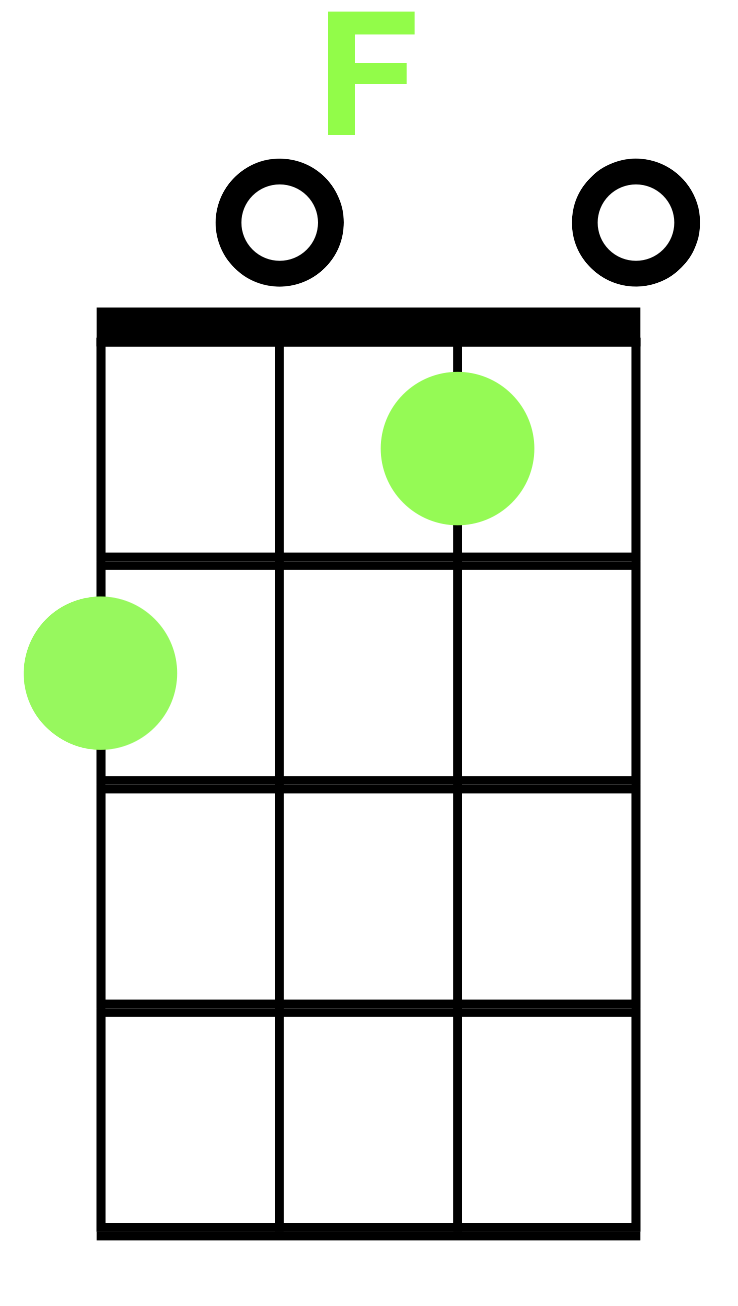 Hey Soul Sister
C		       
Hey soul sister

 G		  				            Am      	    F 	 C
 I don’t wanna miss a single thing, you do, tonight
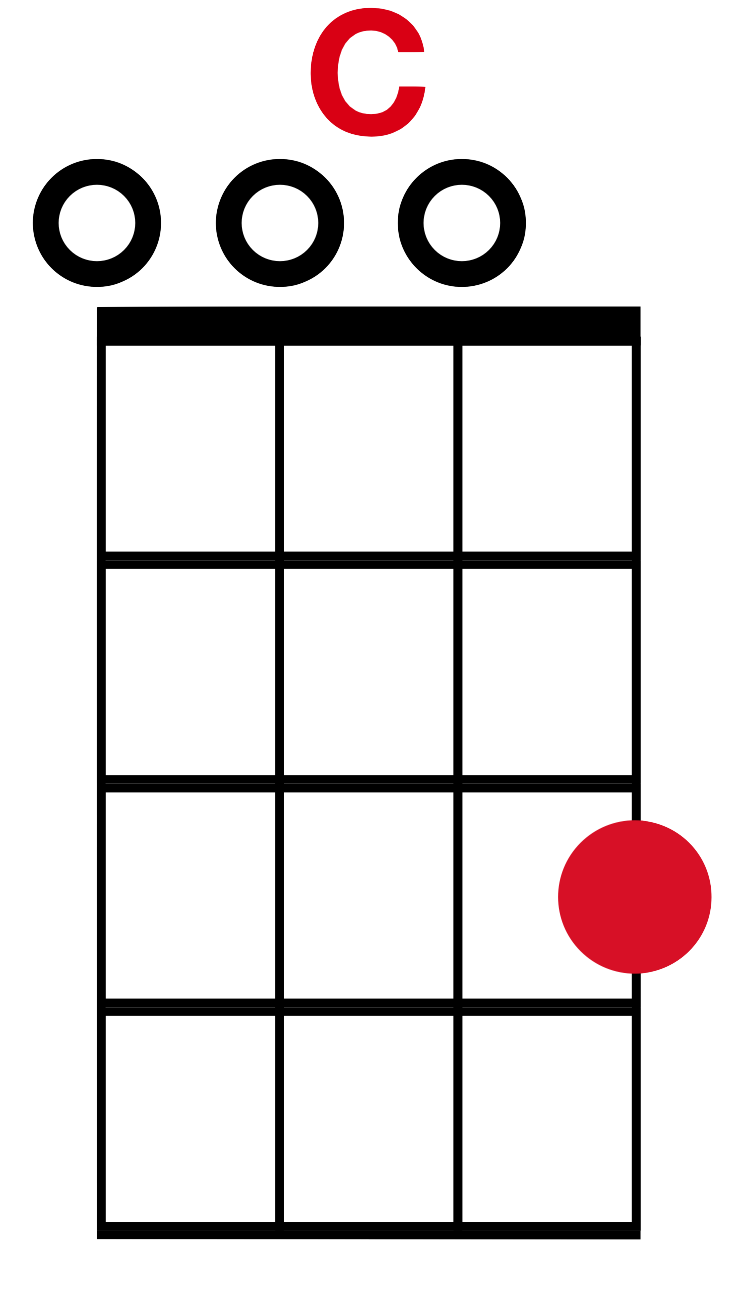 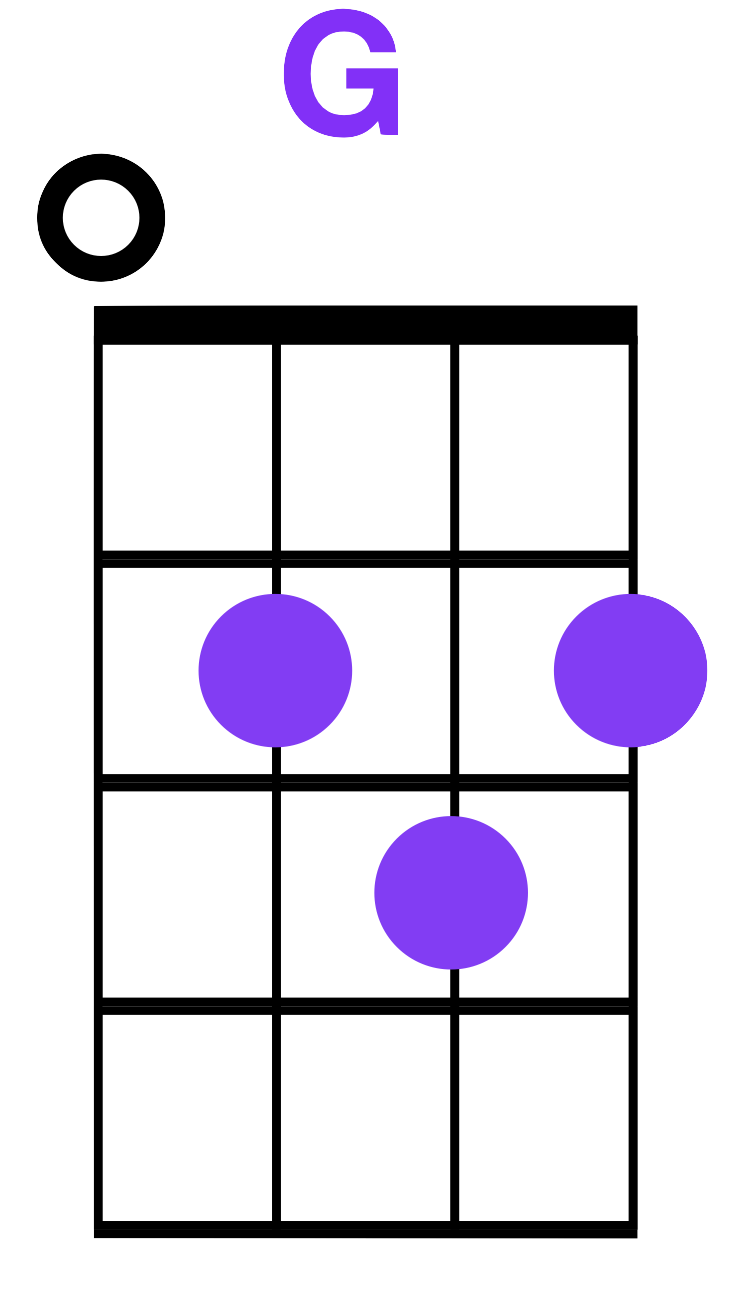 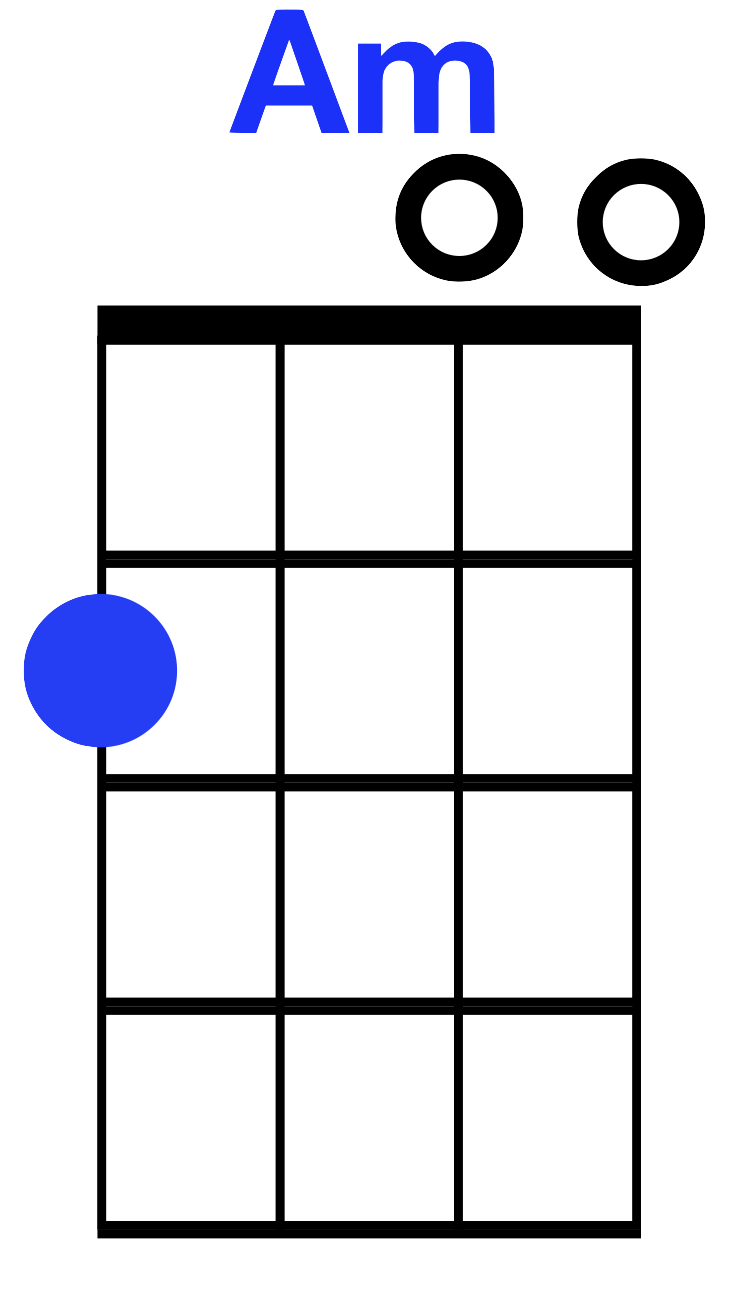 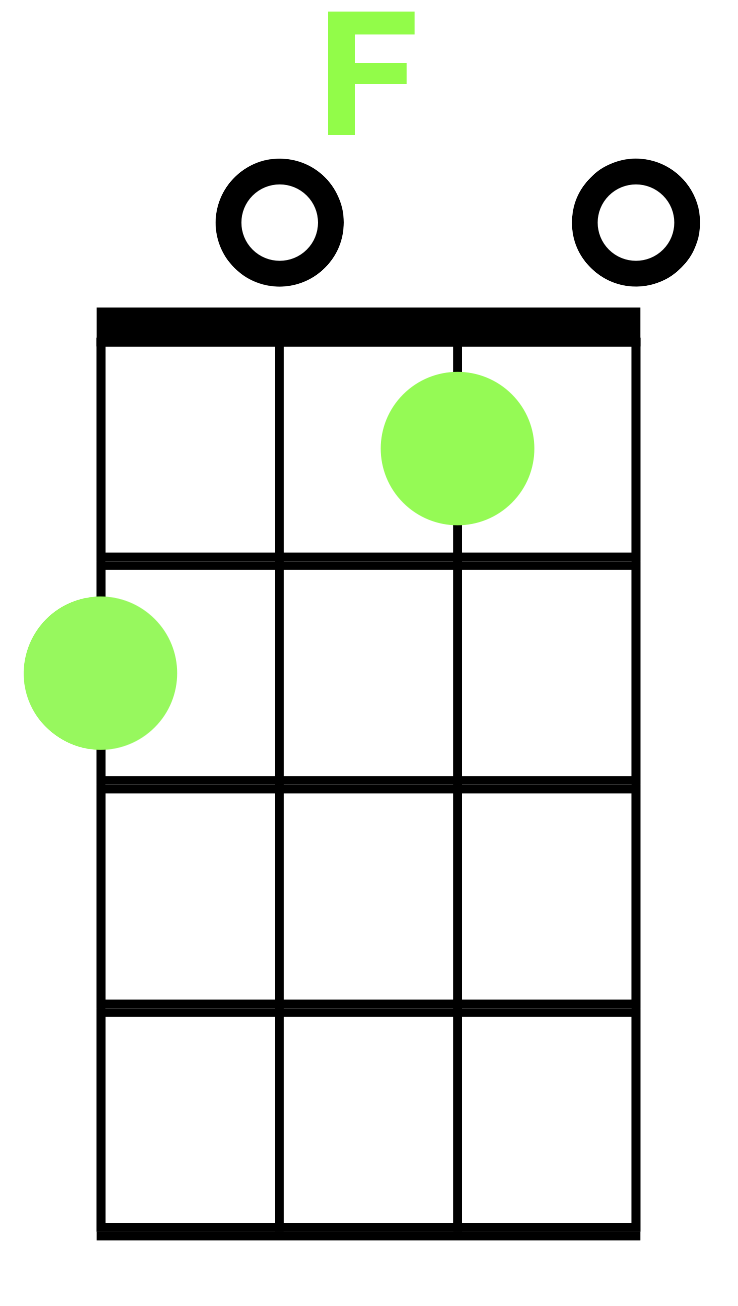 Hey Soul Sister
C    G  
He-ey,

      Am                                                                    			He-ey,

      FHe-ey,
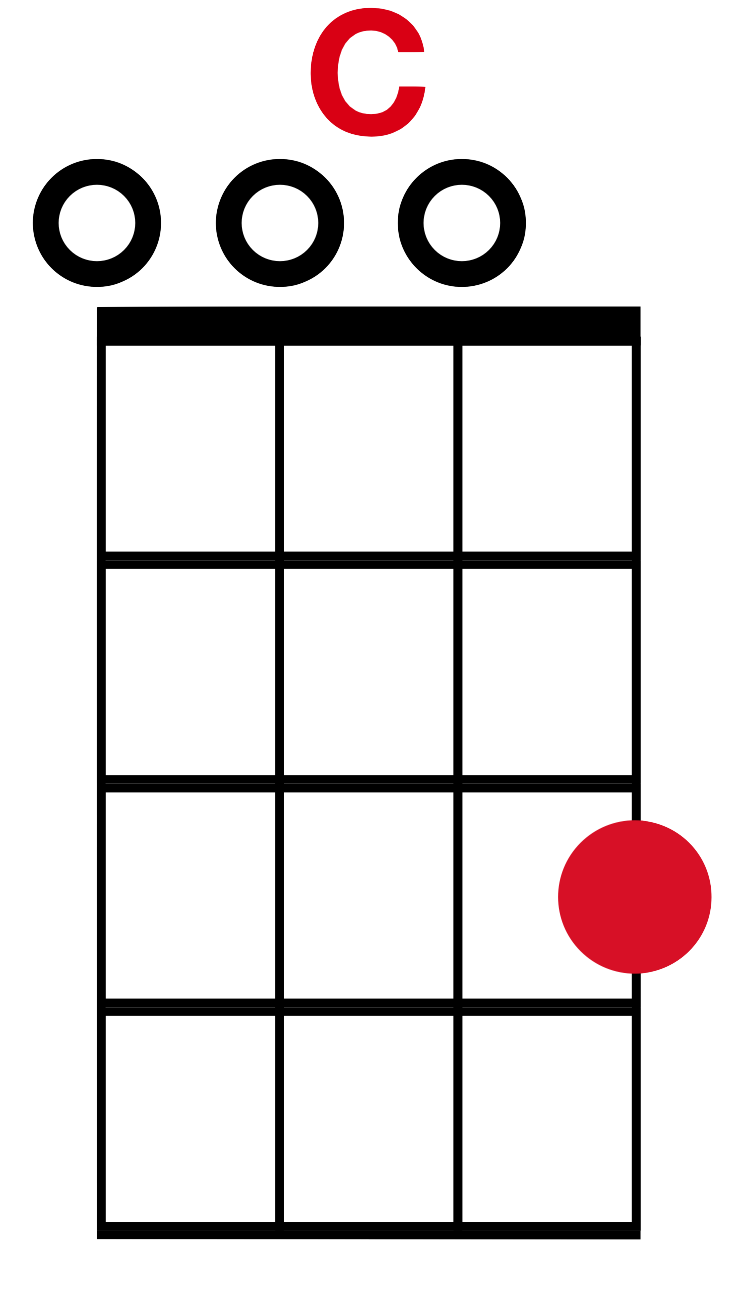 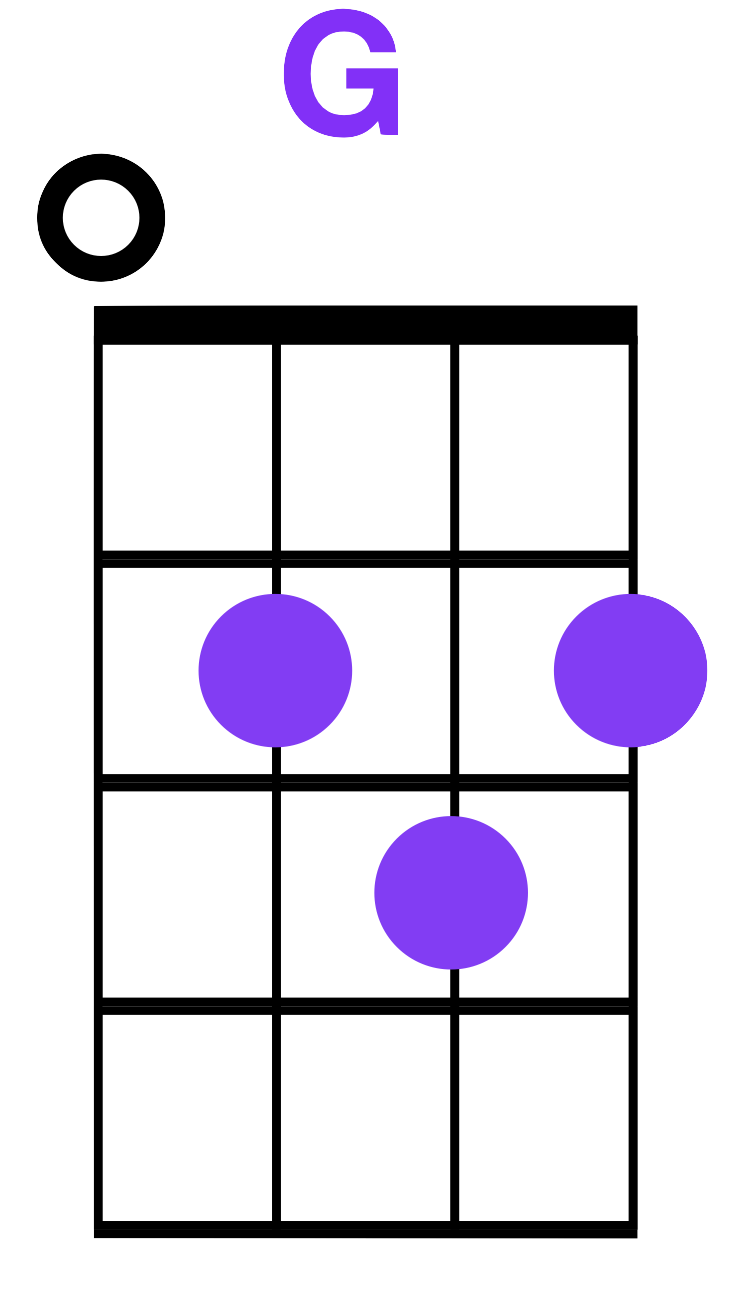 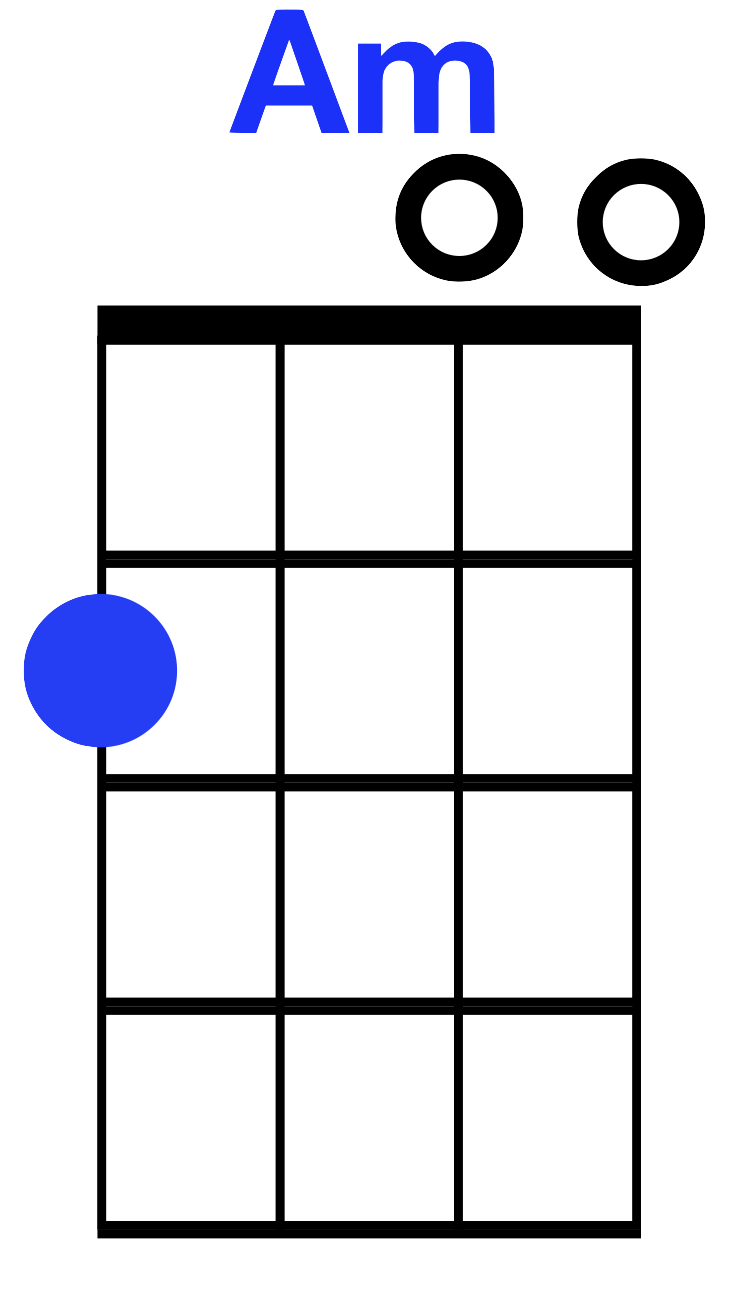 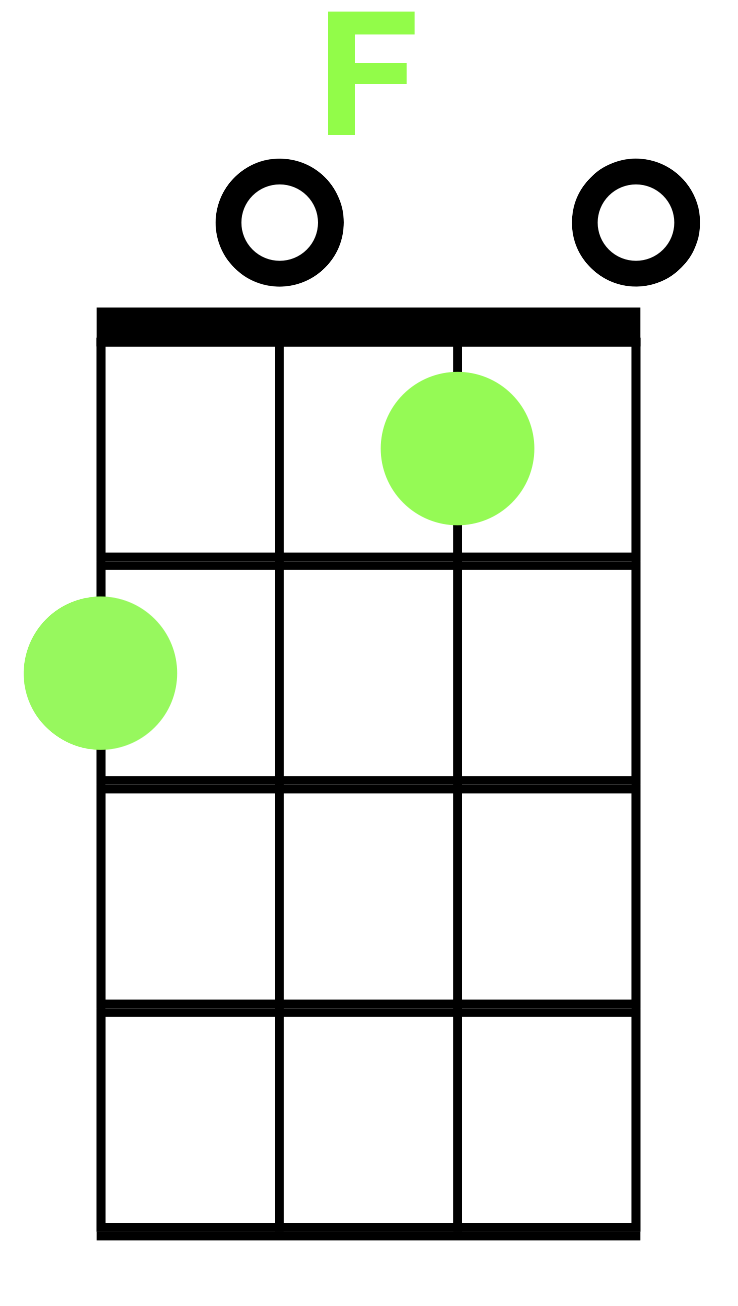 Hey Soul Sister
C		          G
Just in time 

	  				        Am      			                  F
I’m so glad you have a one track mind like me 

                                C			You gave my life direction

                                   G				          	    F        GA game show love connection you can’t deny-y-y
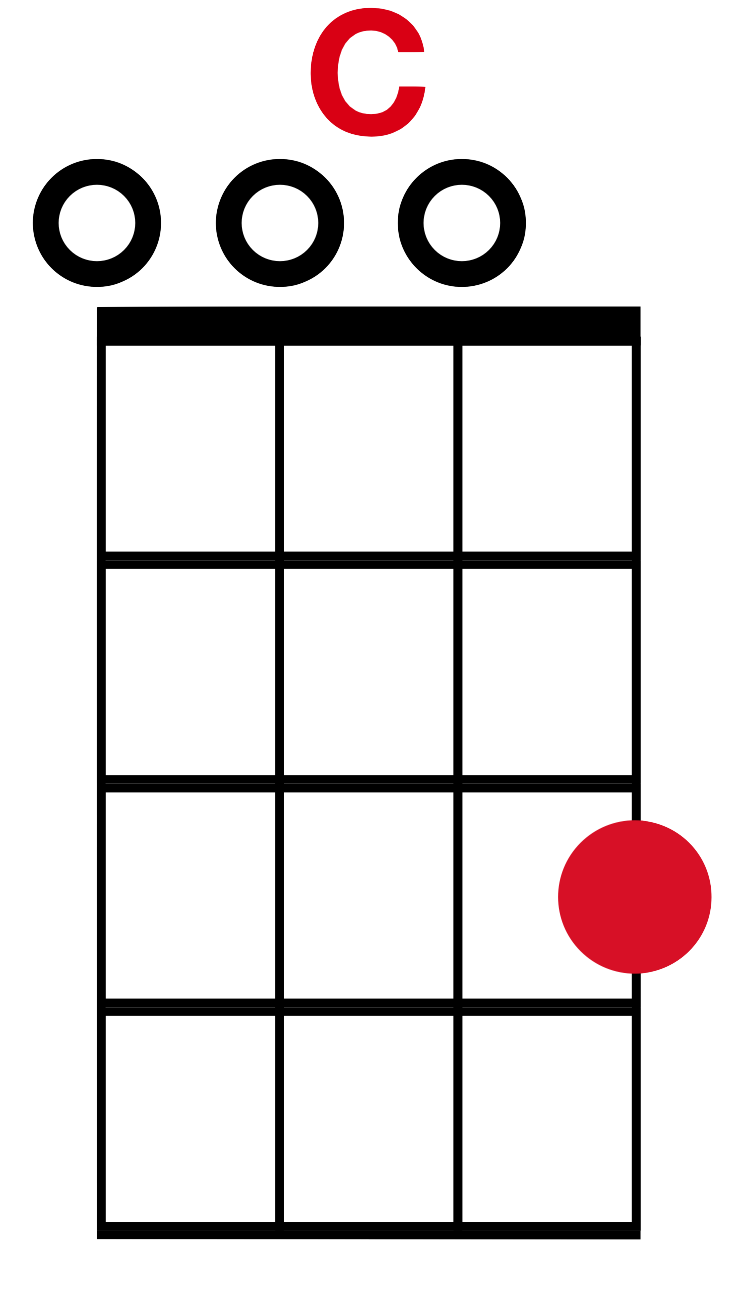 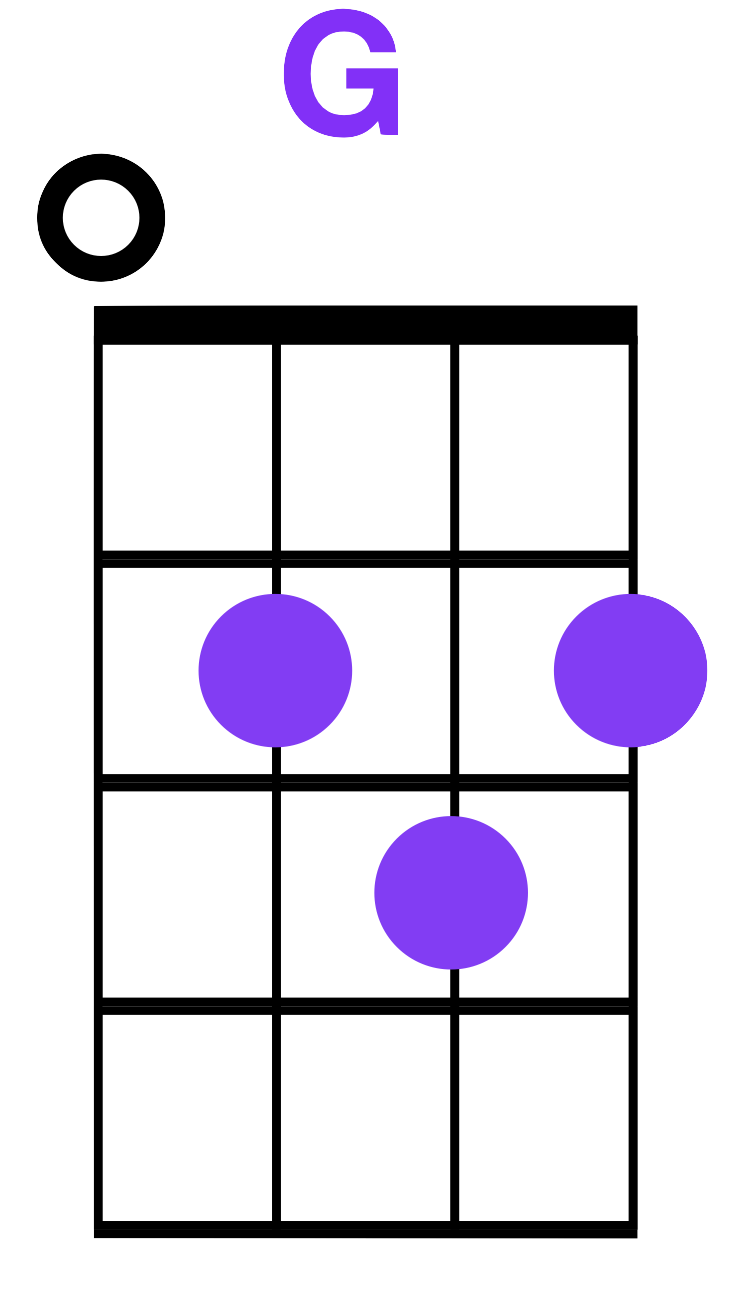 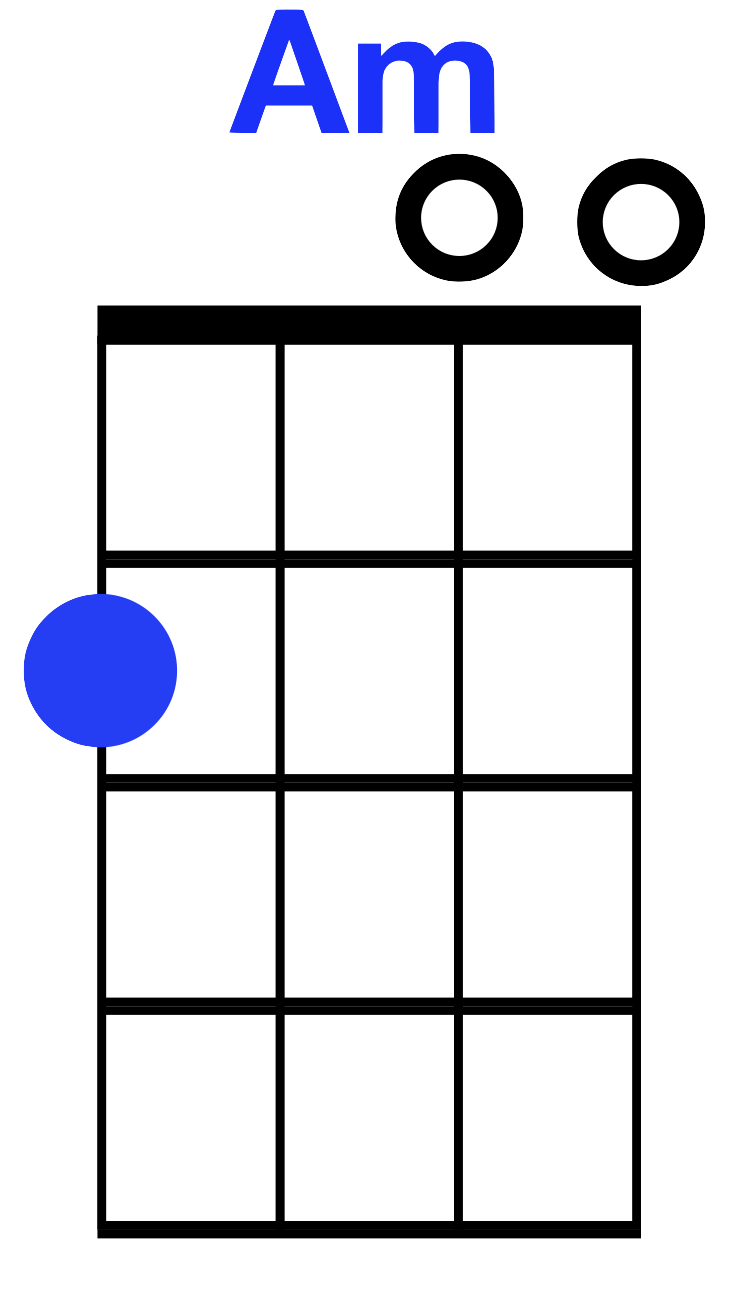 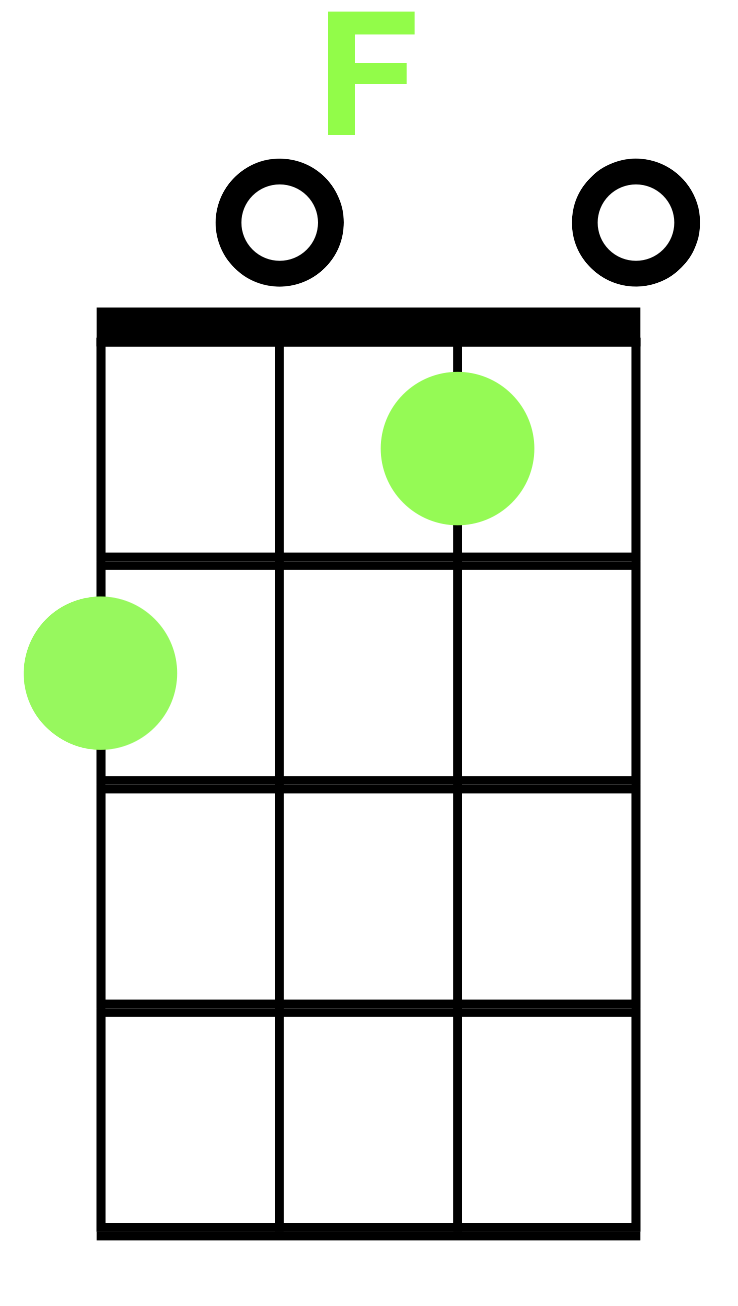 Hey Soul Sister
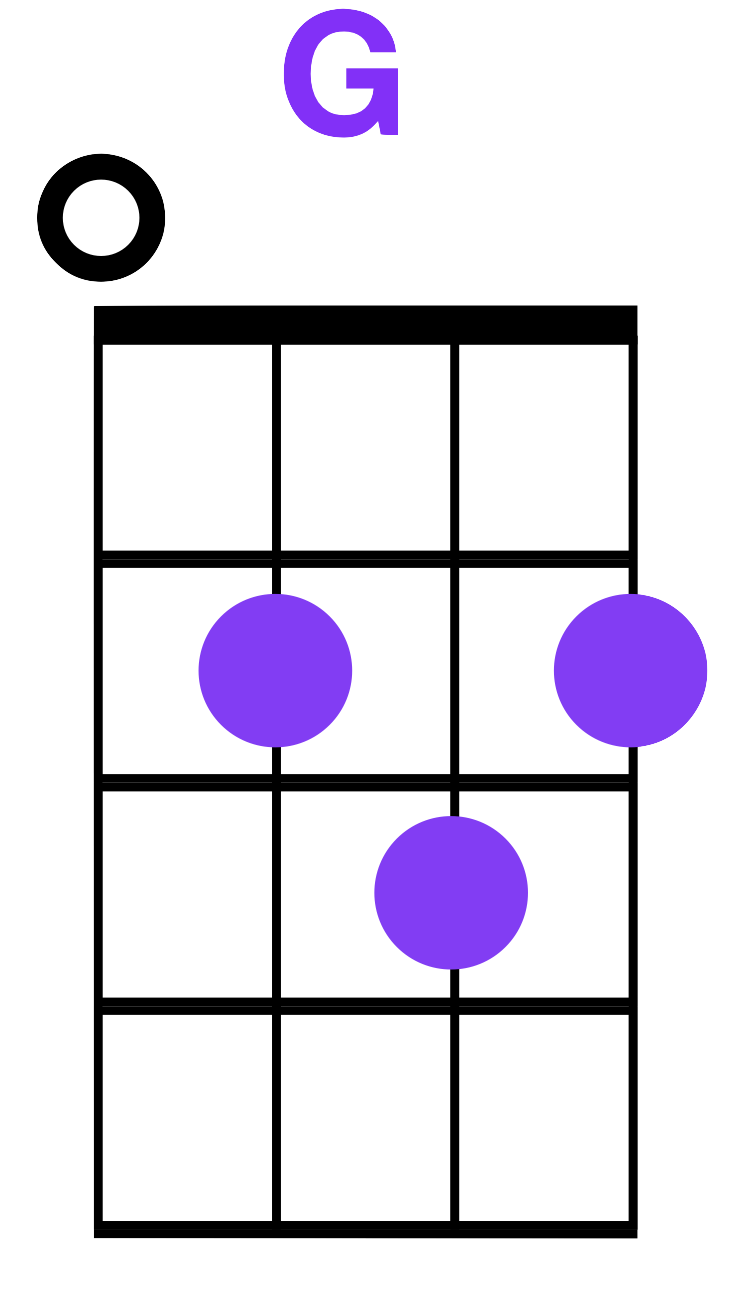 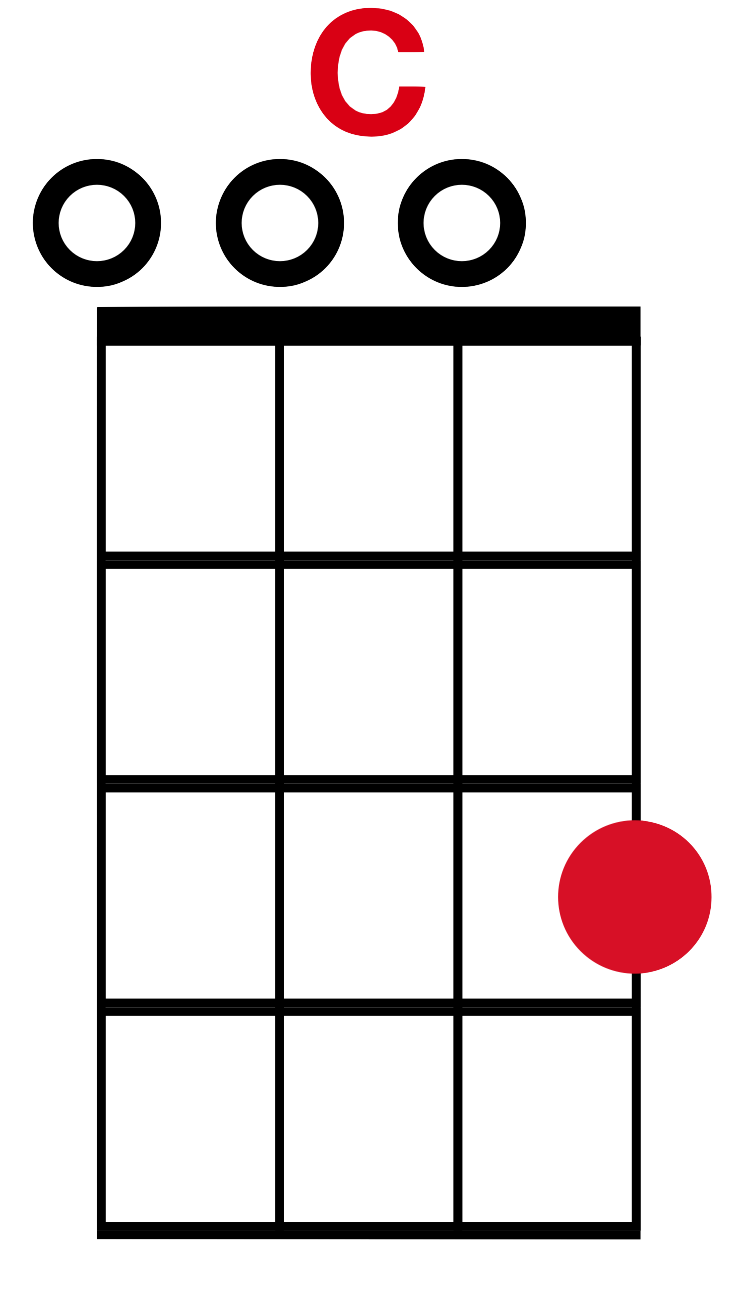 C		          G
I’m so obsessed 

             		  				            Am      			        F
My heart is bound to beat right out my untrimmed chest
                    
                      C			I believe in you
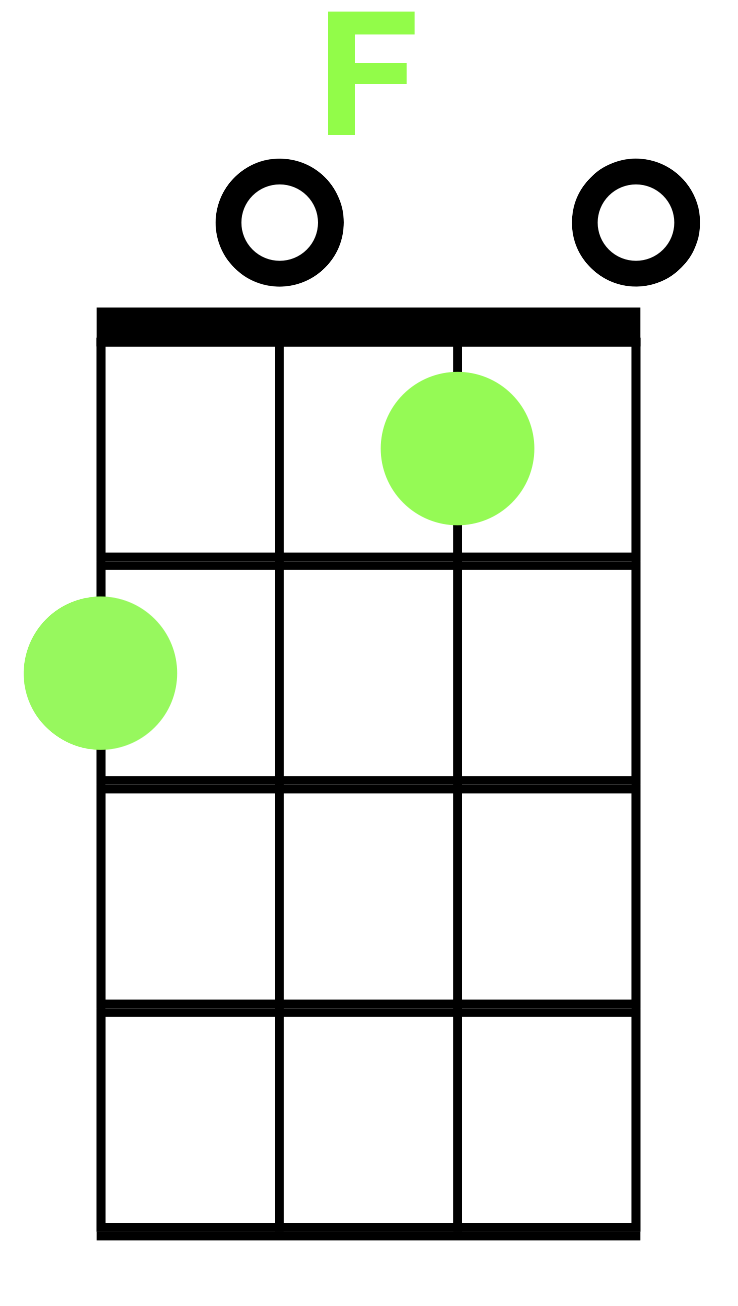 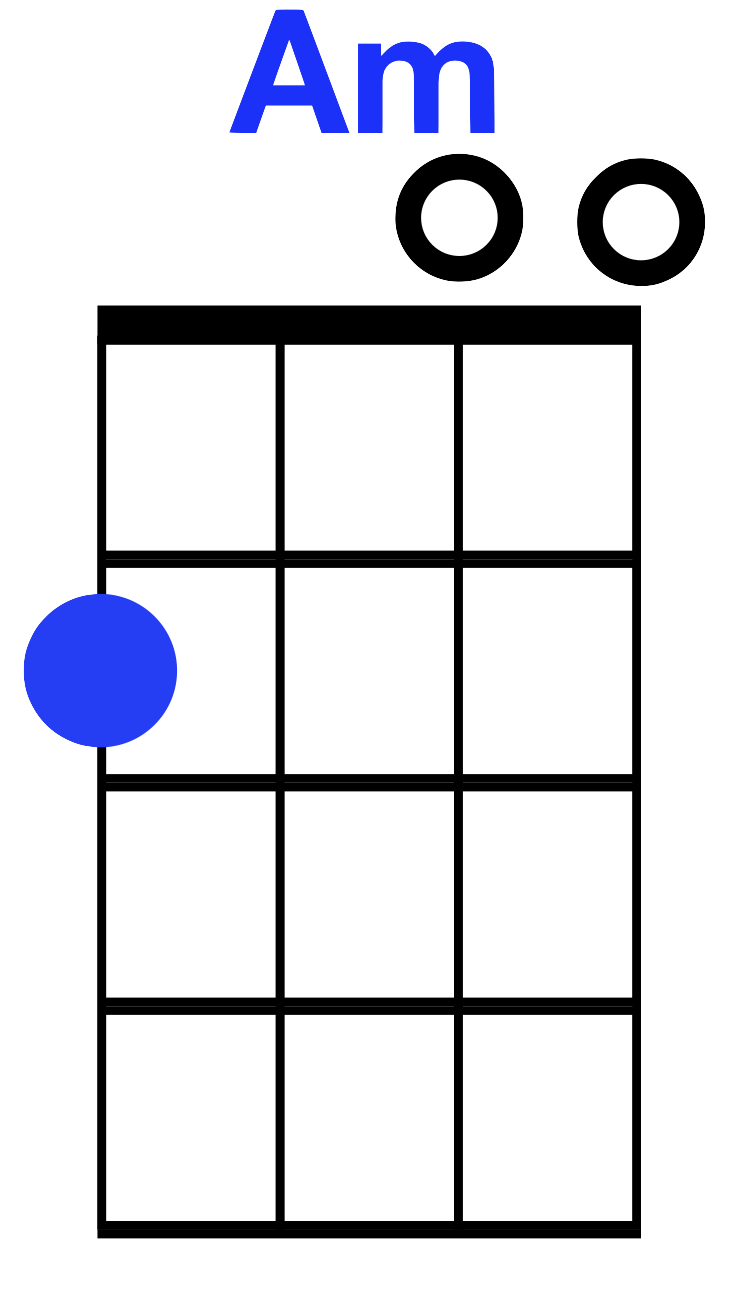 Hey Soul Sister
G				                     	
Like a virgin you’re Madonna and I’m always gonna 

Am 			      F         
wanna blow your mind
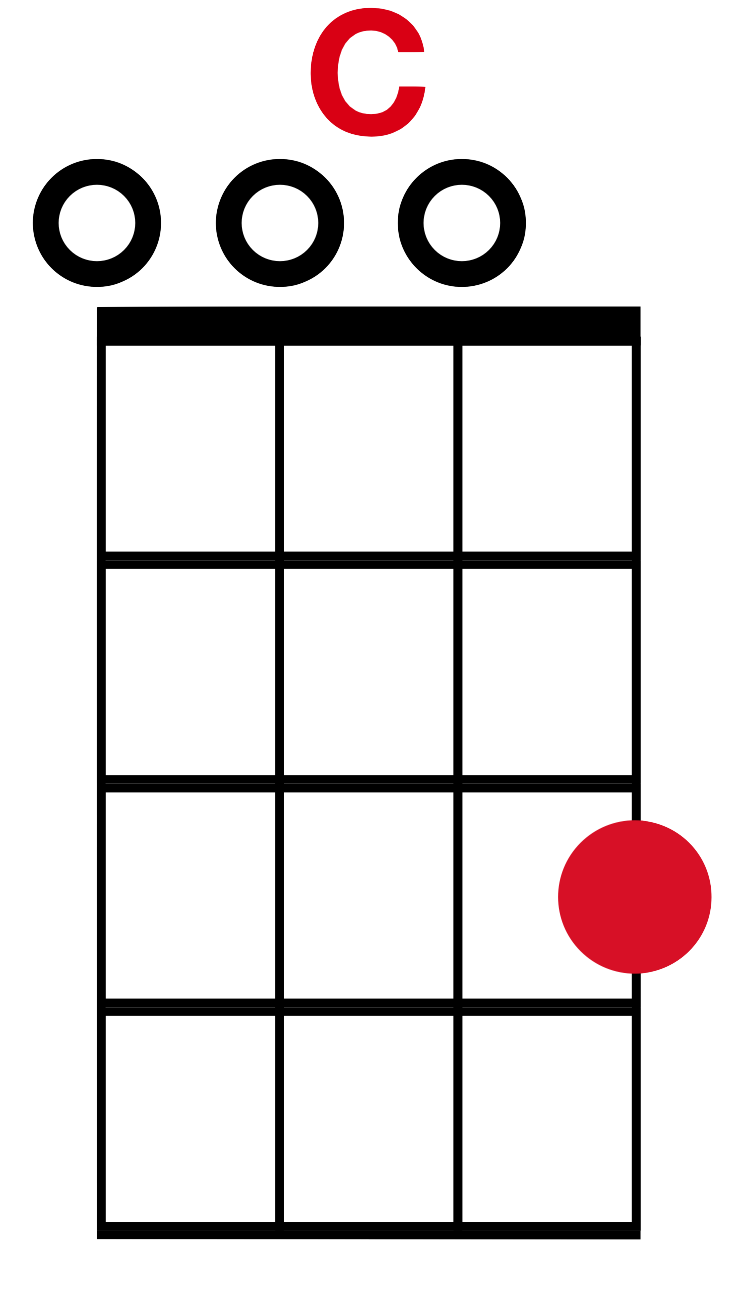 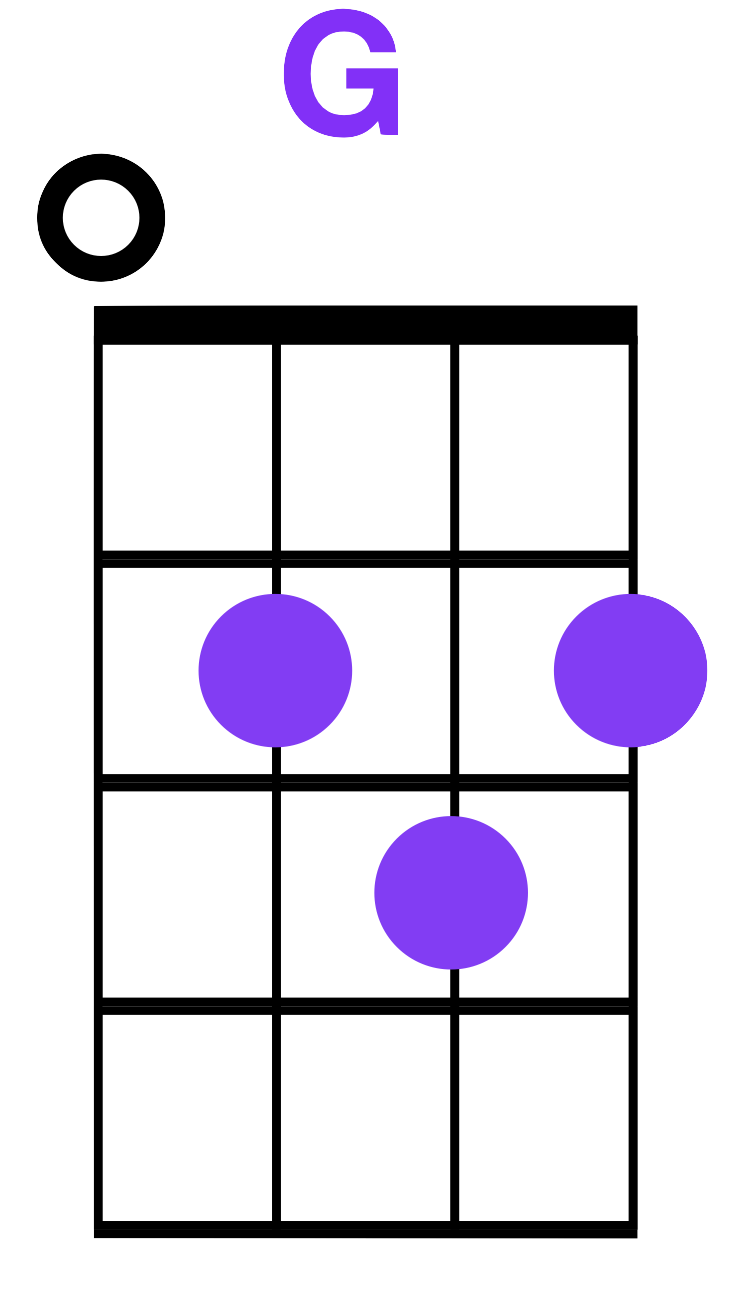 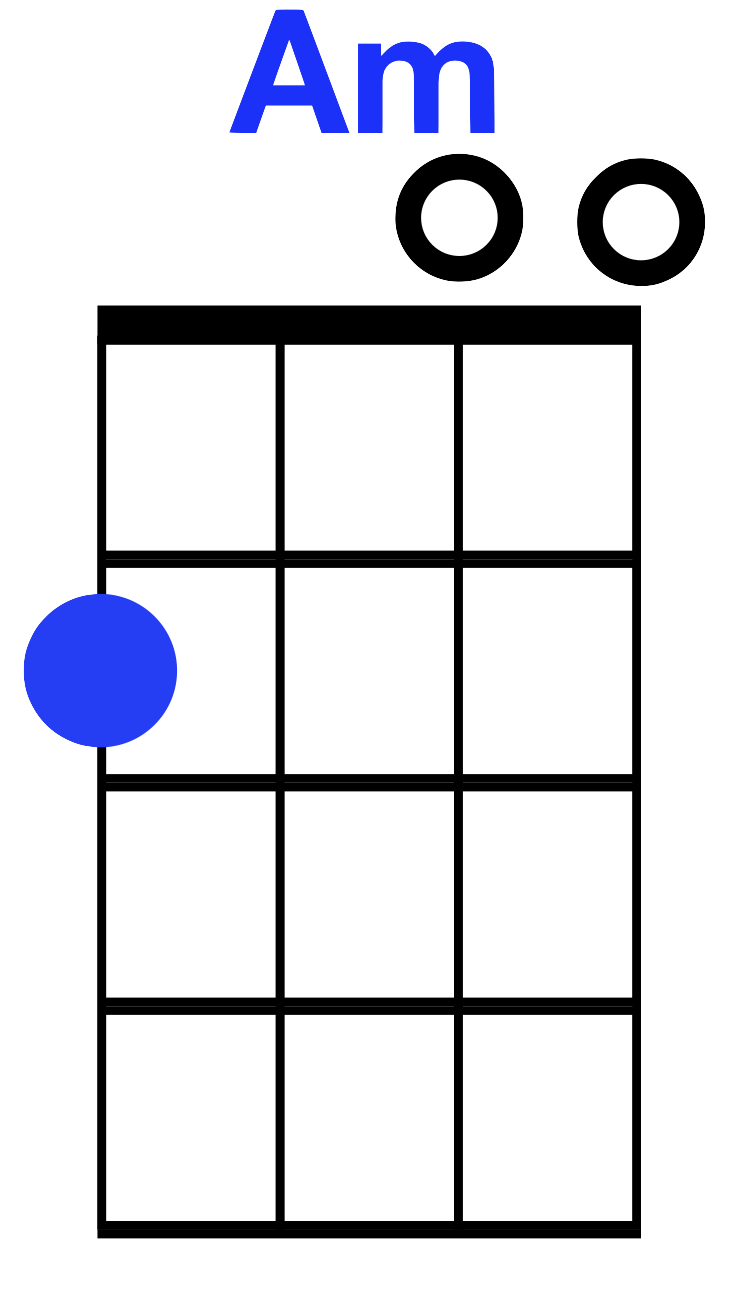 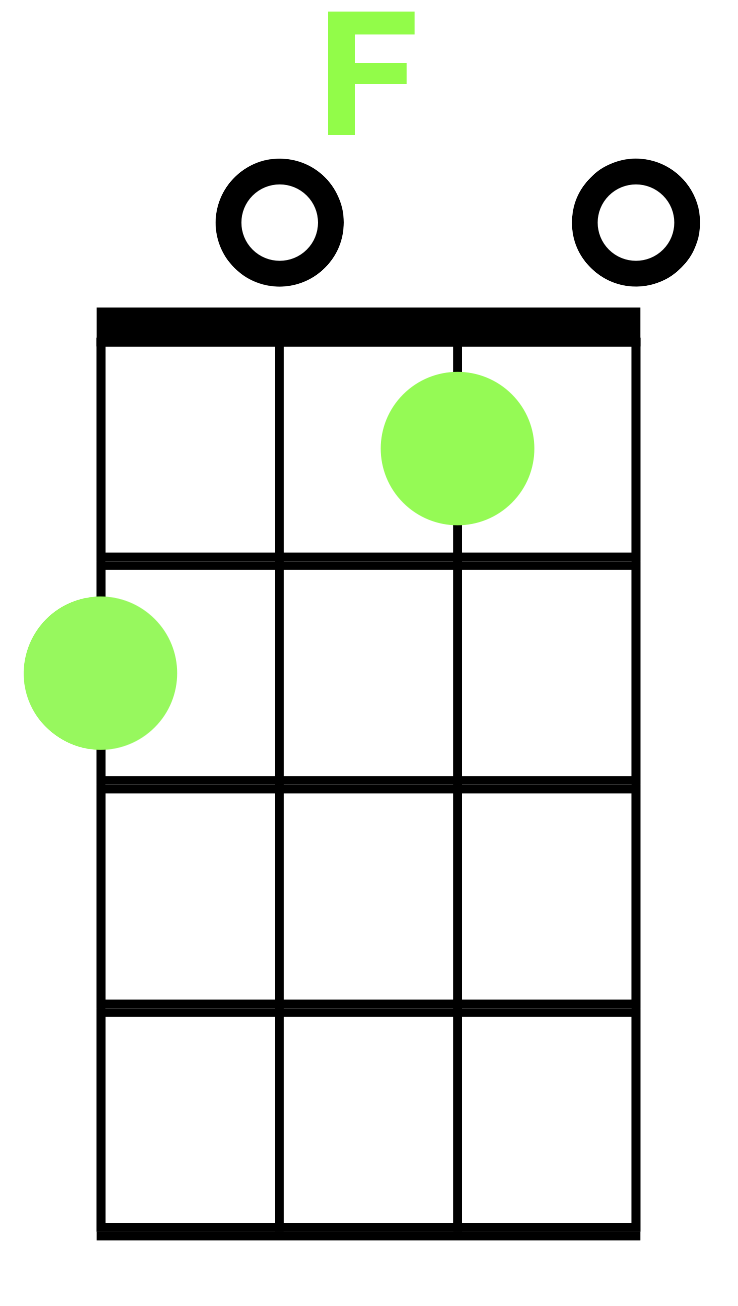 Hey Soul Sister
C		       
Hey soul sister

 G		  				     		     Am      			
 Ain’t that mister mister on the radio, stereo

        F                                  			The way you move ain’t fair you know
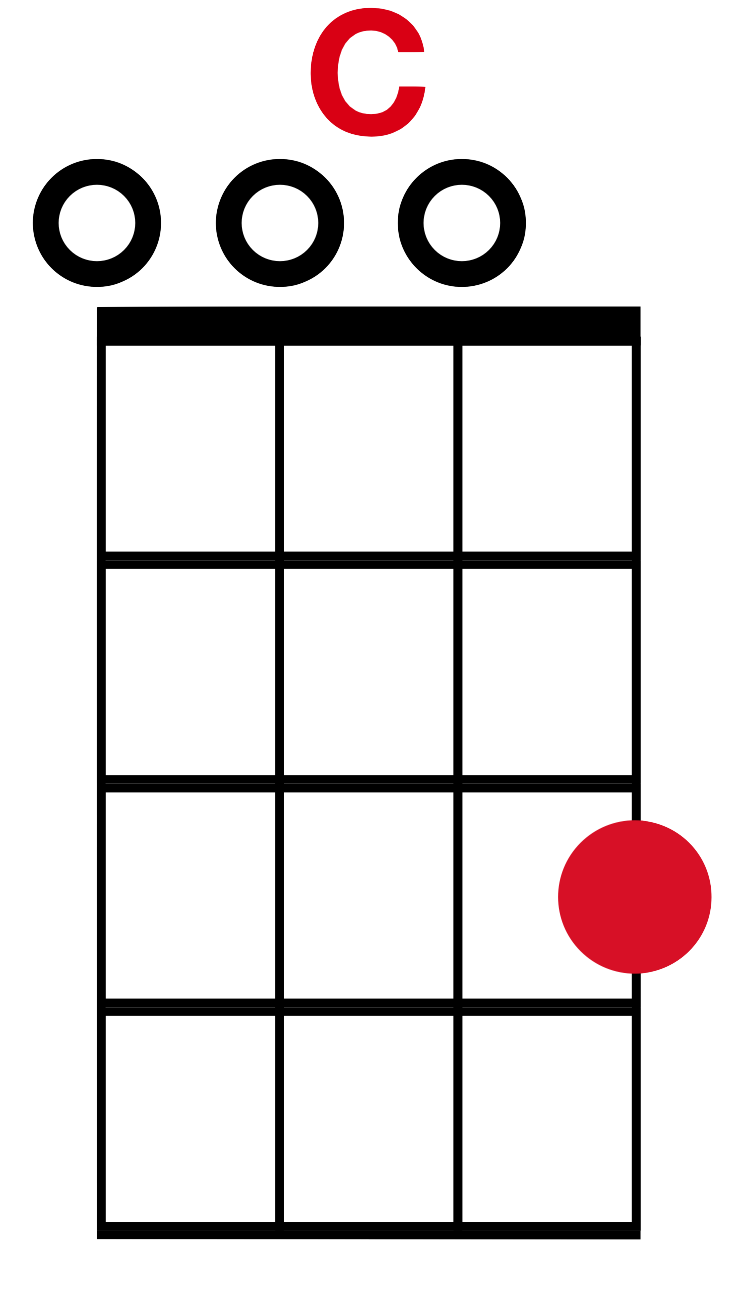 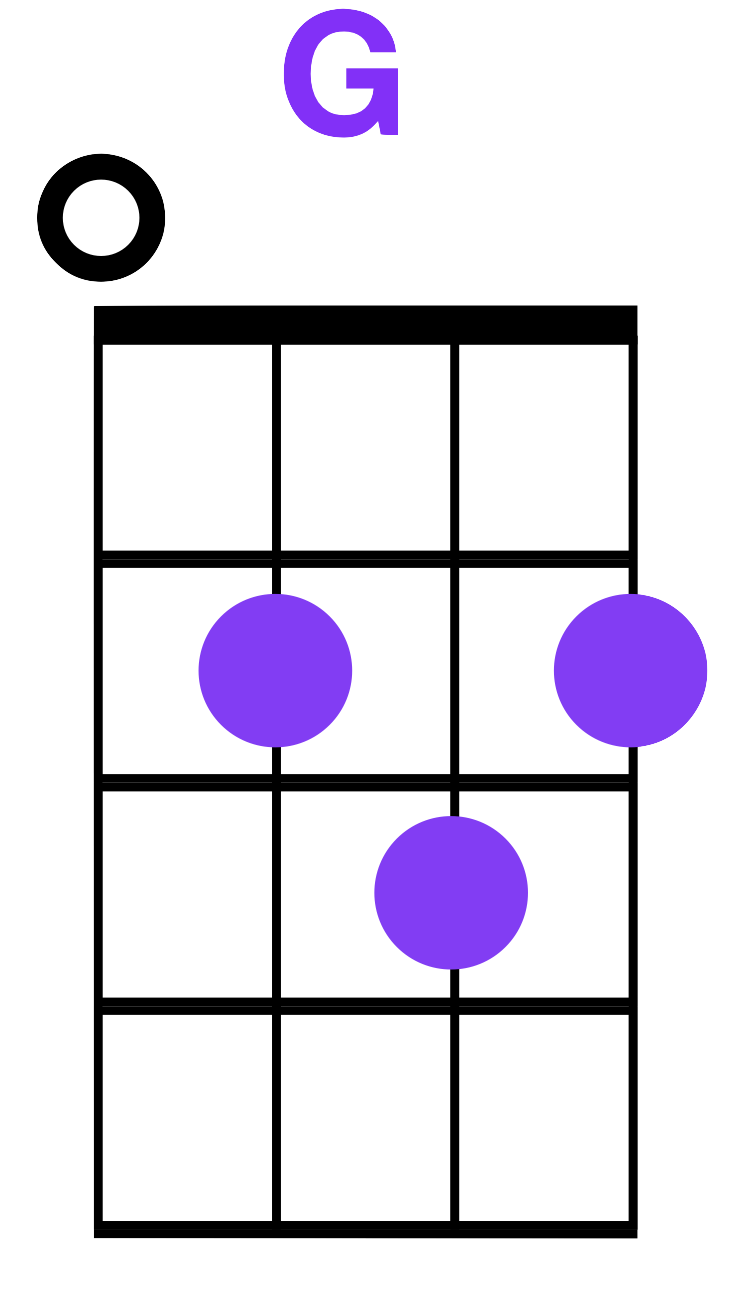 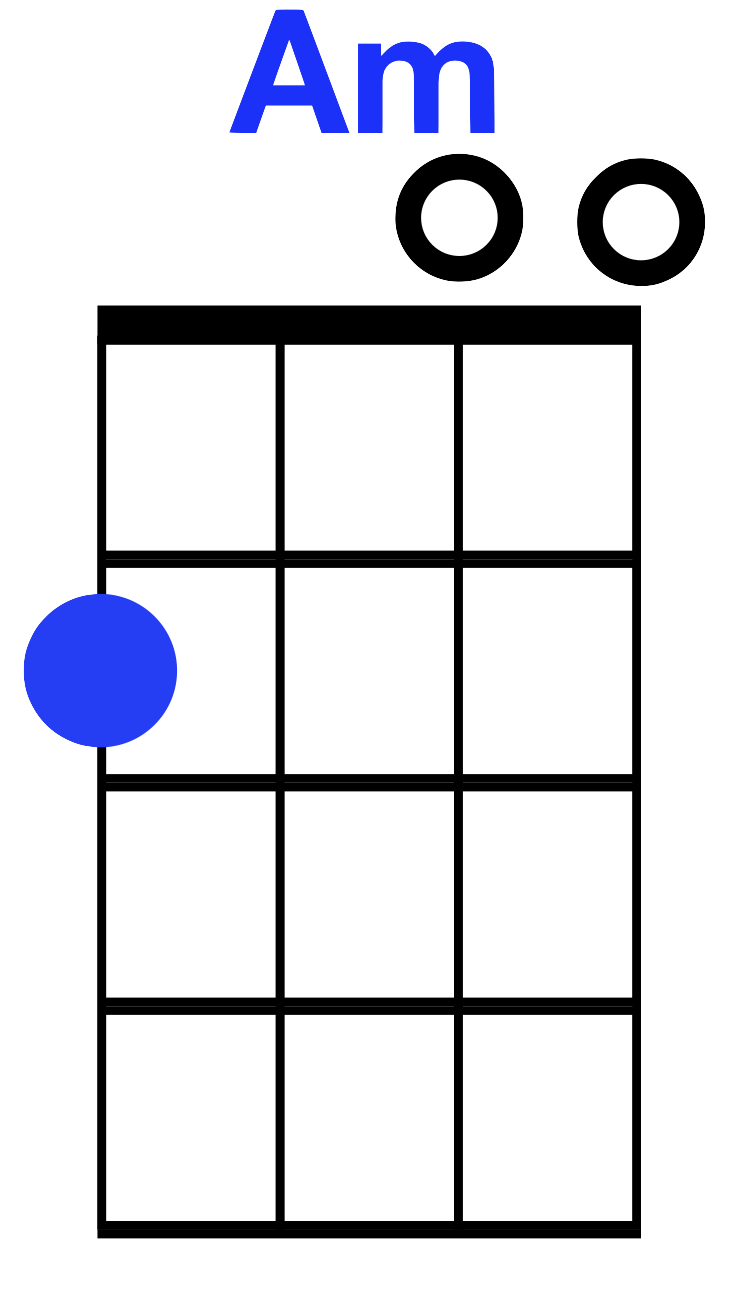 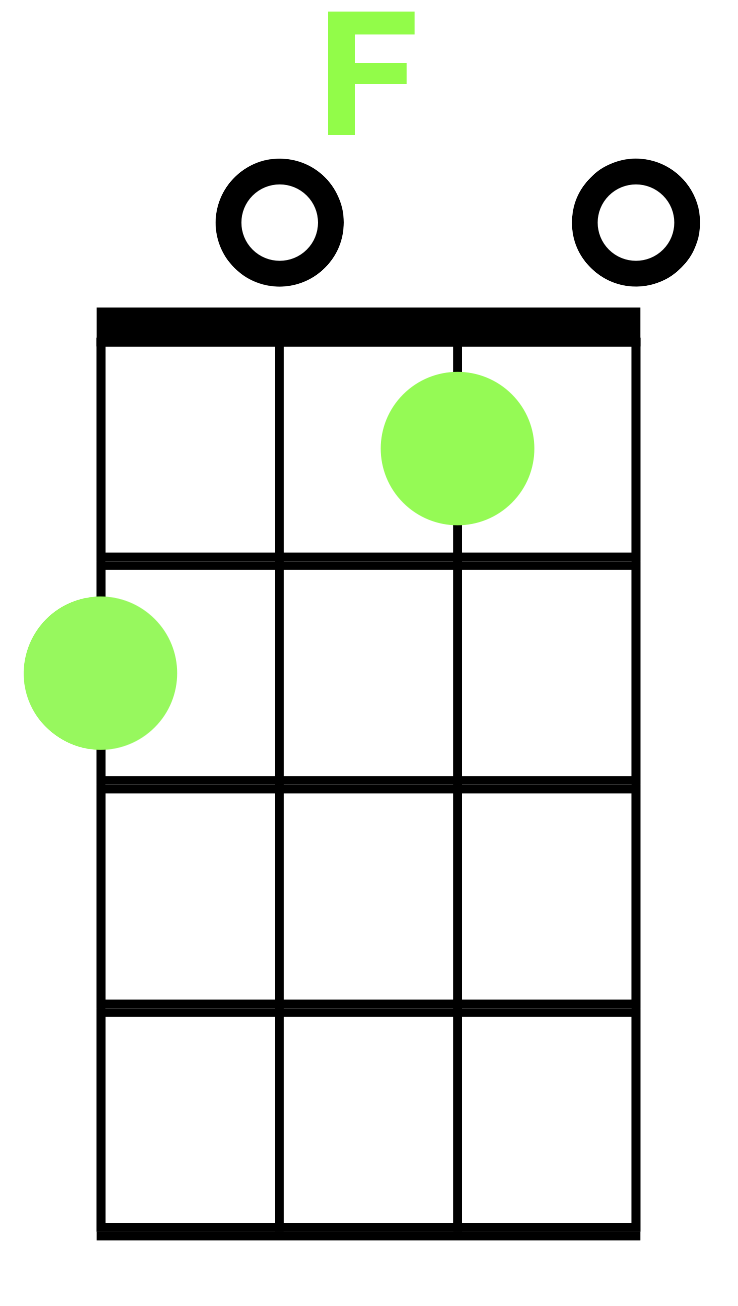 Hey Soul Sister
C		       
Hey soul sister

 G		  				            Am      	    F 	 C
 I don’t wanna miss a single thing, you do, tonight
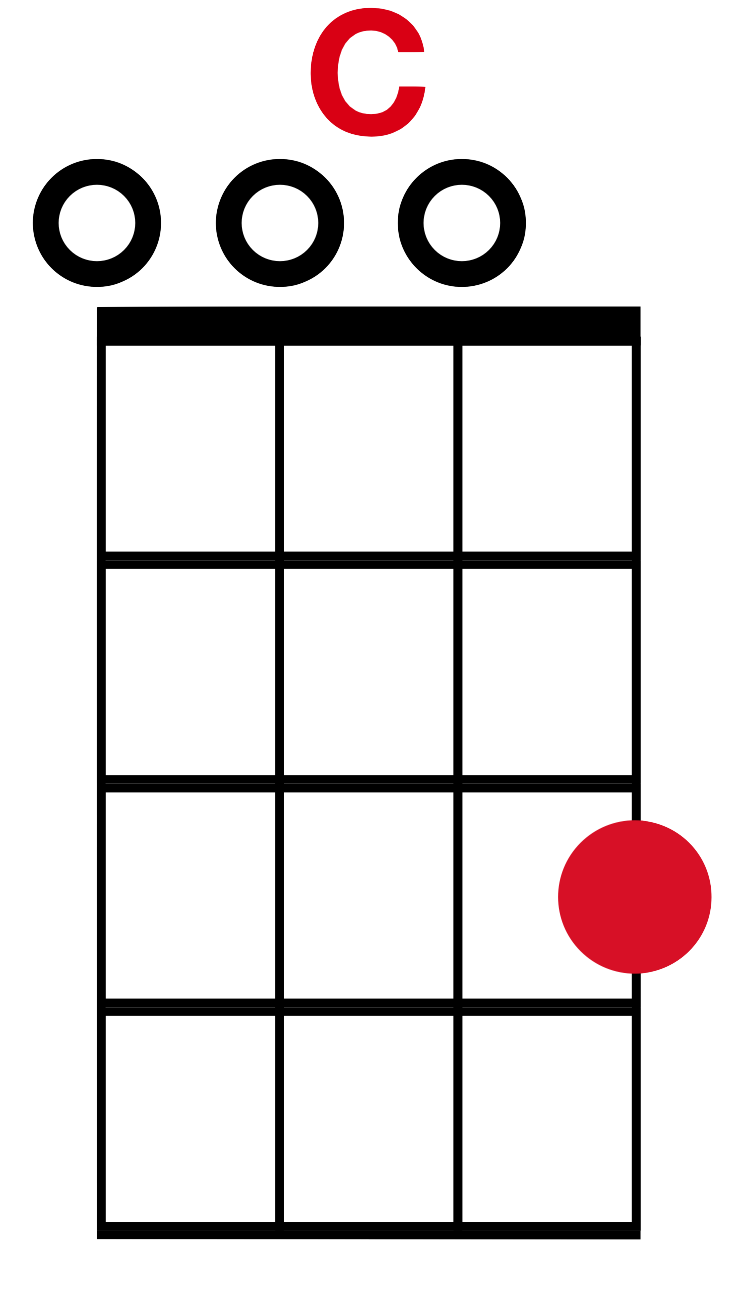 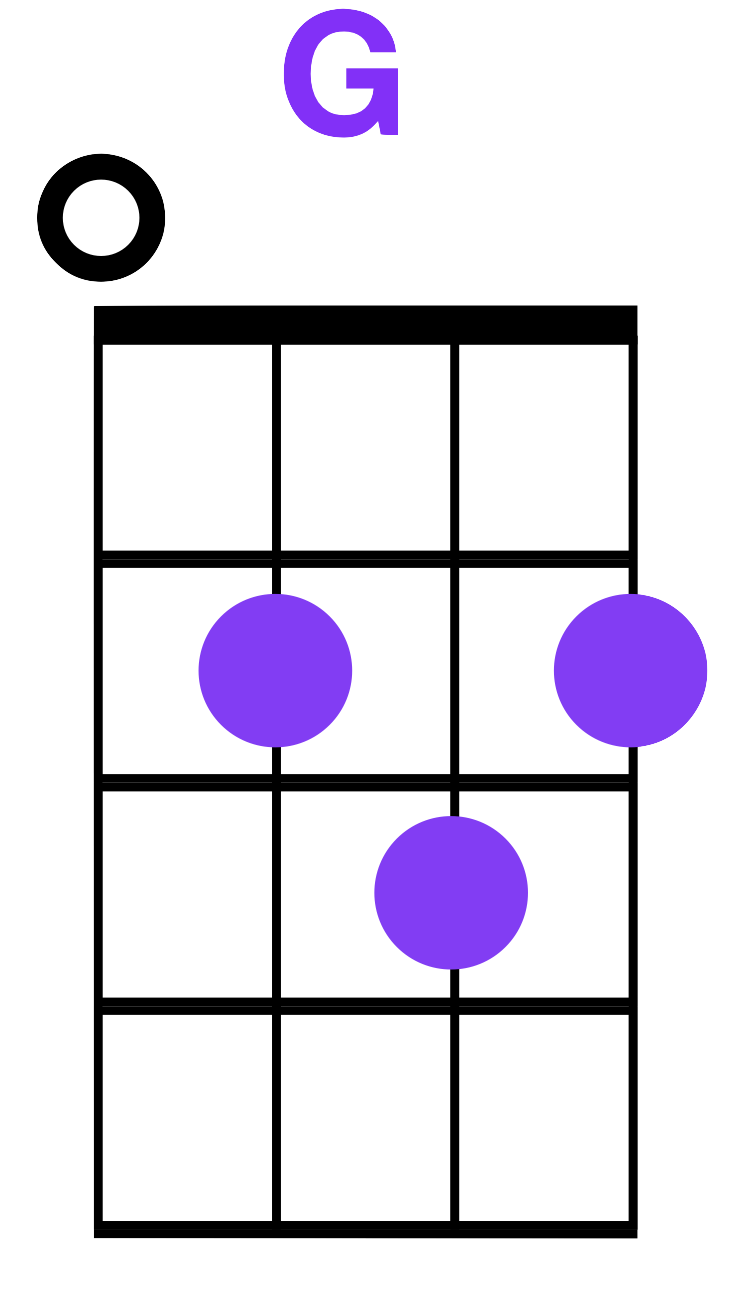 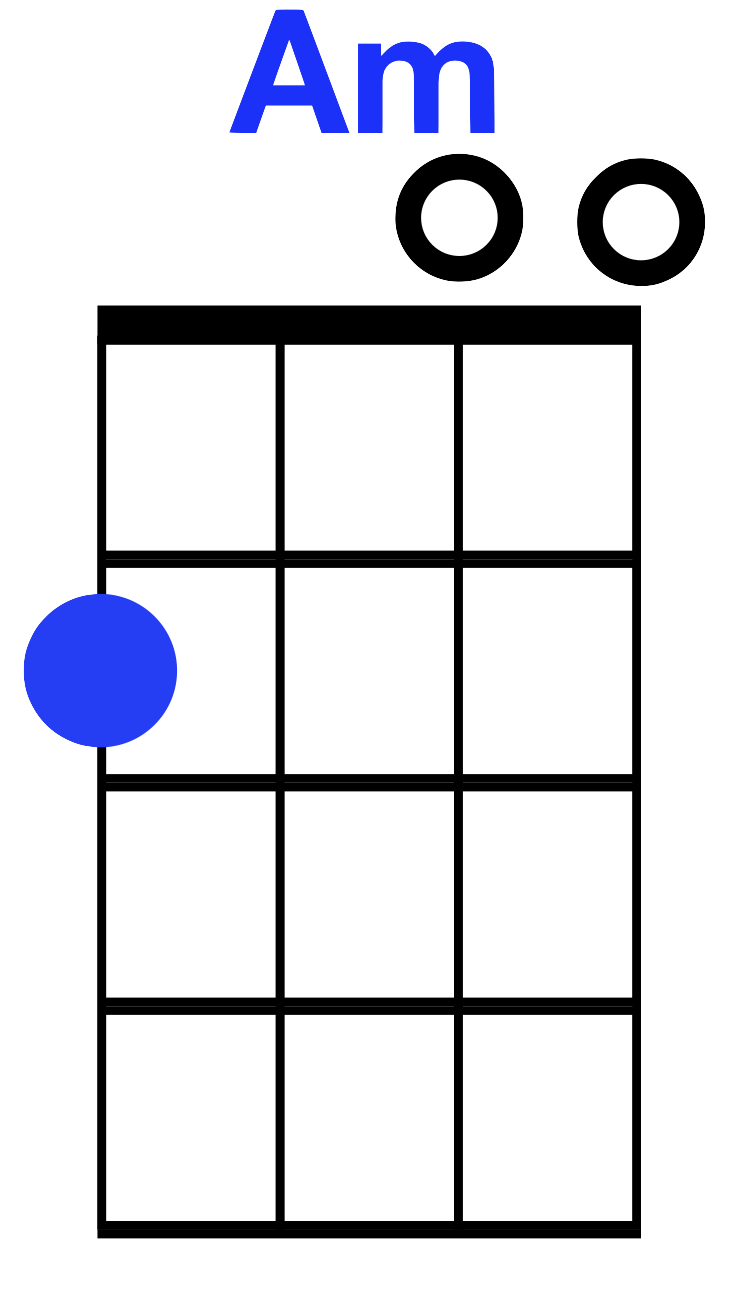 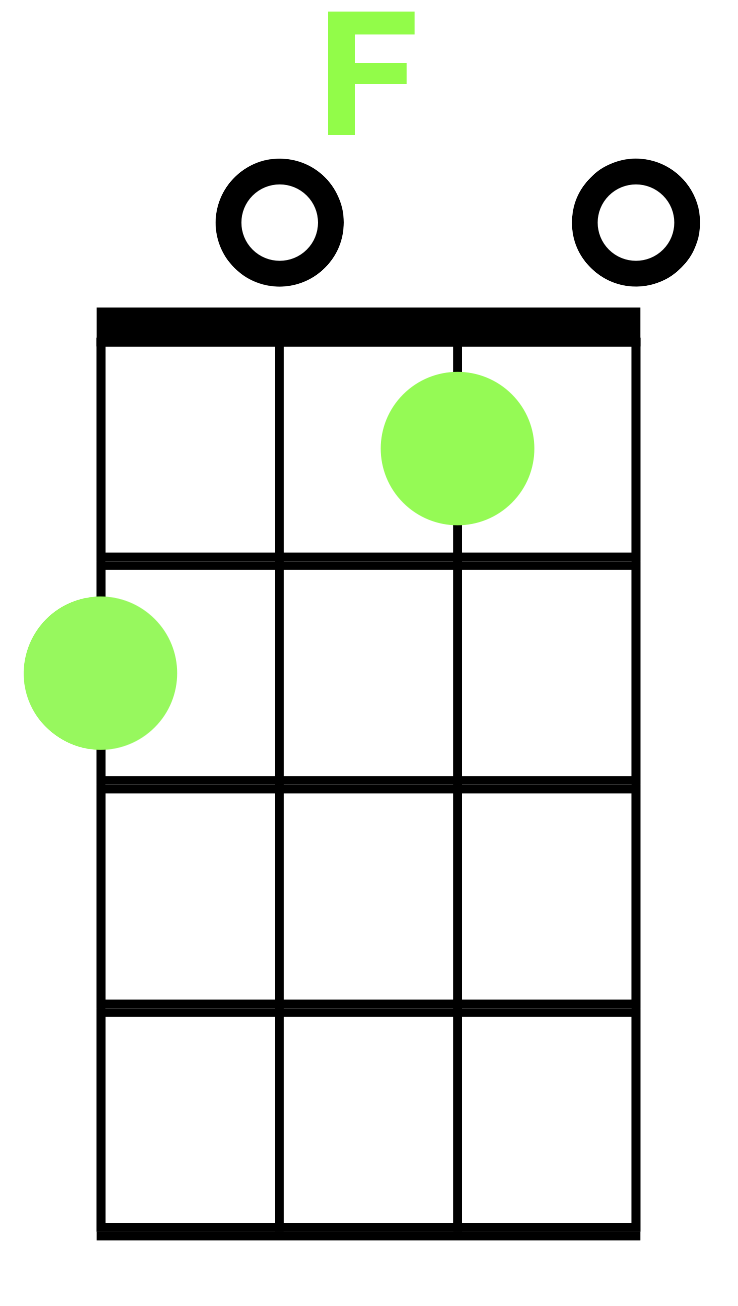 Hey Soul Sister
C		       
The way you can cut a rug 

G		  				        			
Watching you’s the only drug I need

Am 
You’re so gangster I’m so thug

F 
You’re the only one I’m dreaming of you see
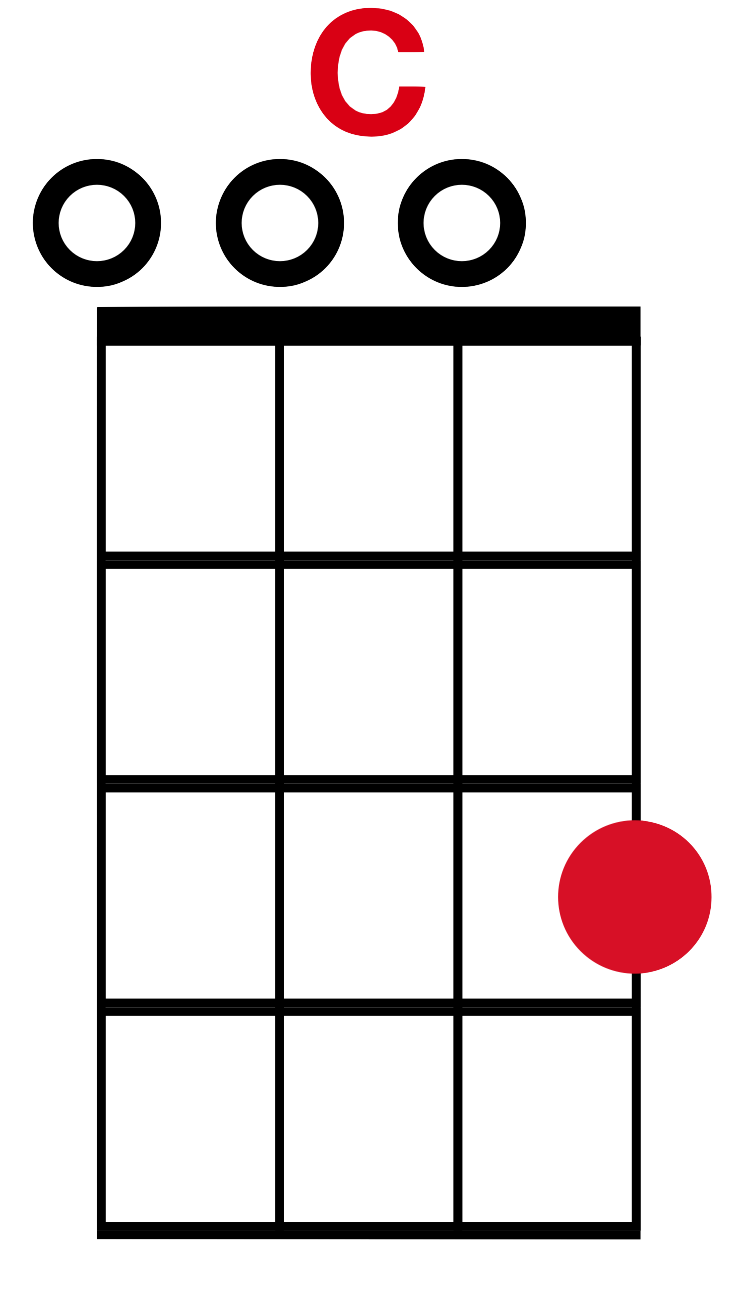 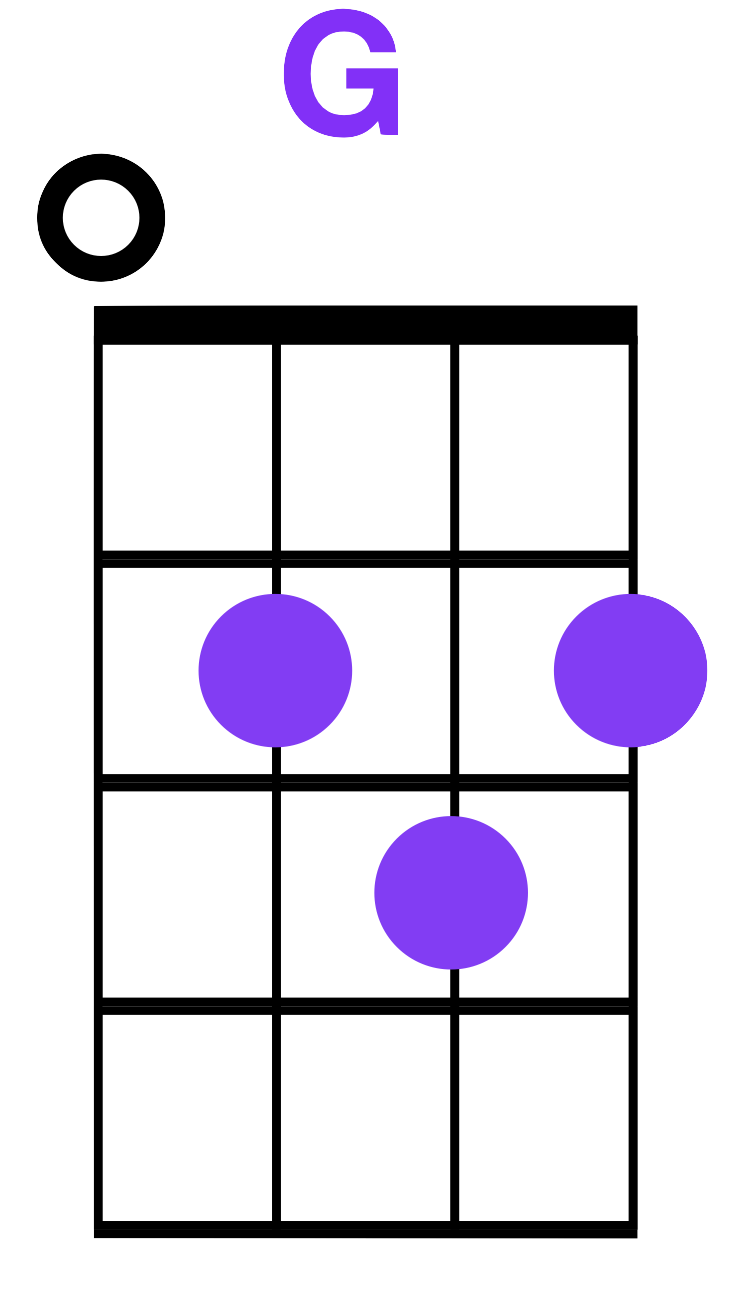 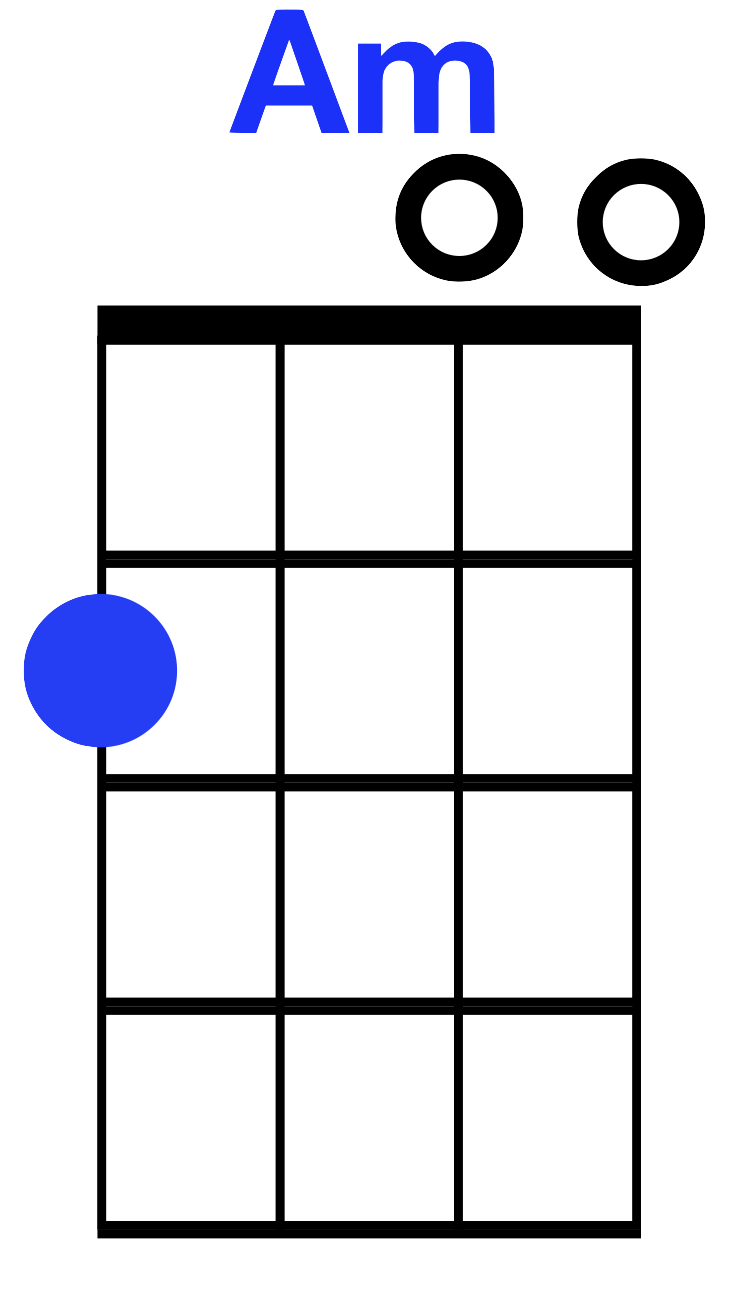 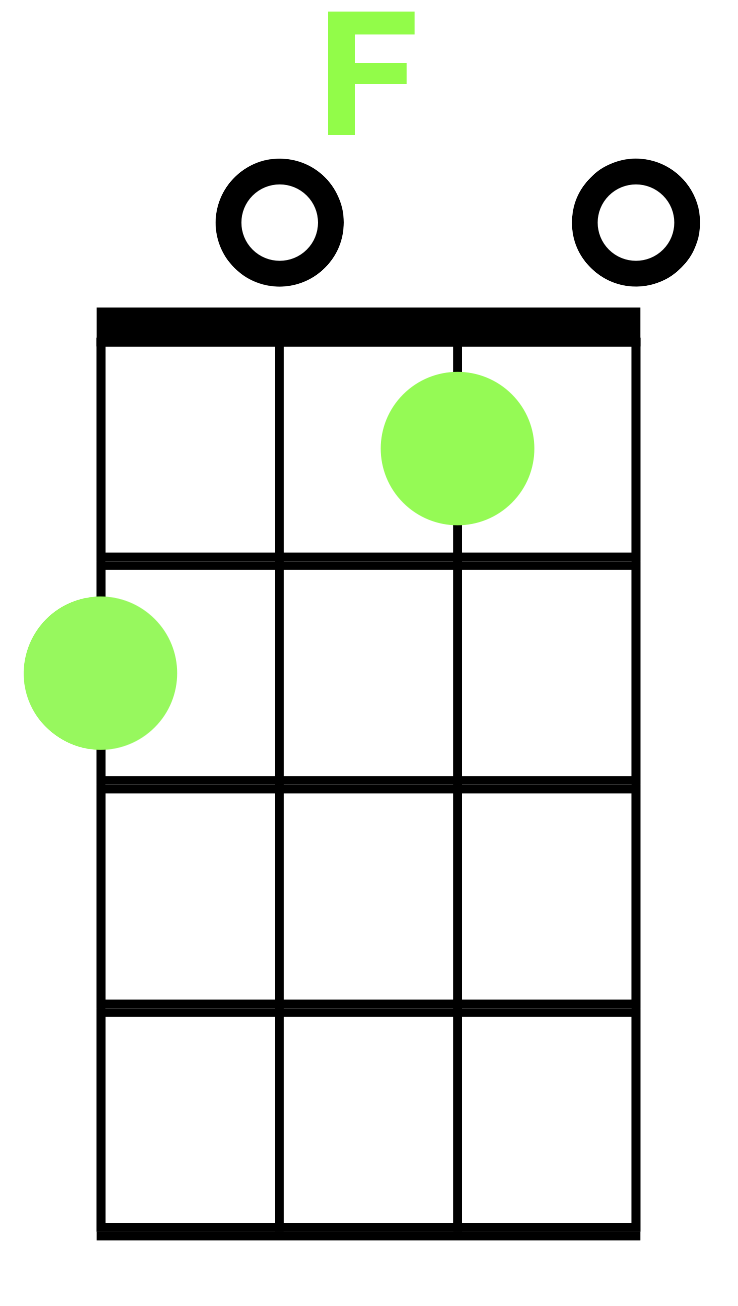 Hey Soul Sister
C		       
I can be myself now finally

G		  				        			
In fact there’s nothing I can’t be

Am 						     F             G
I want the world to see you be with me
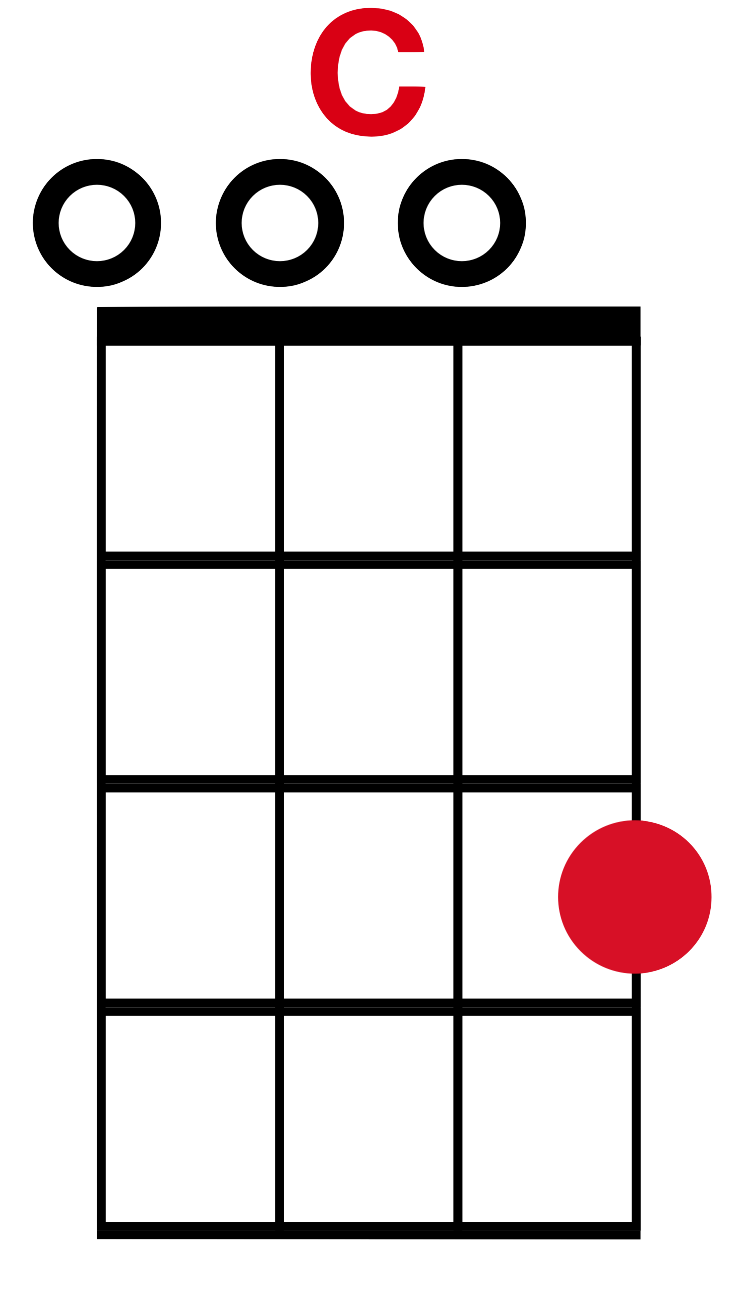 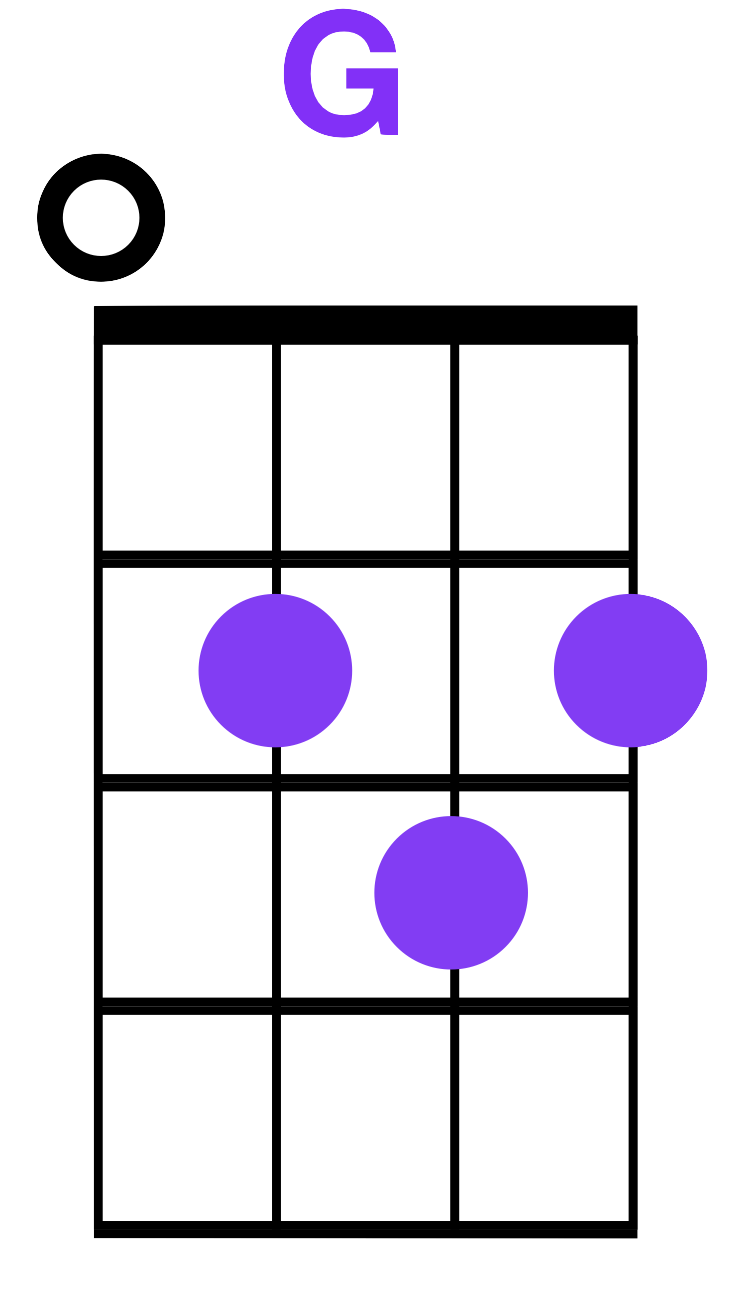 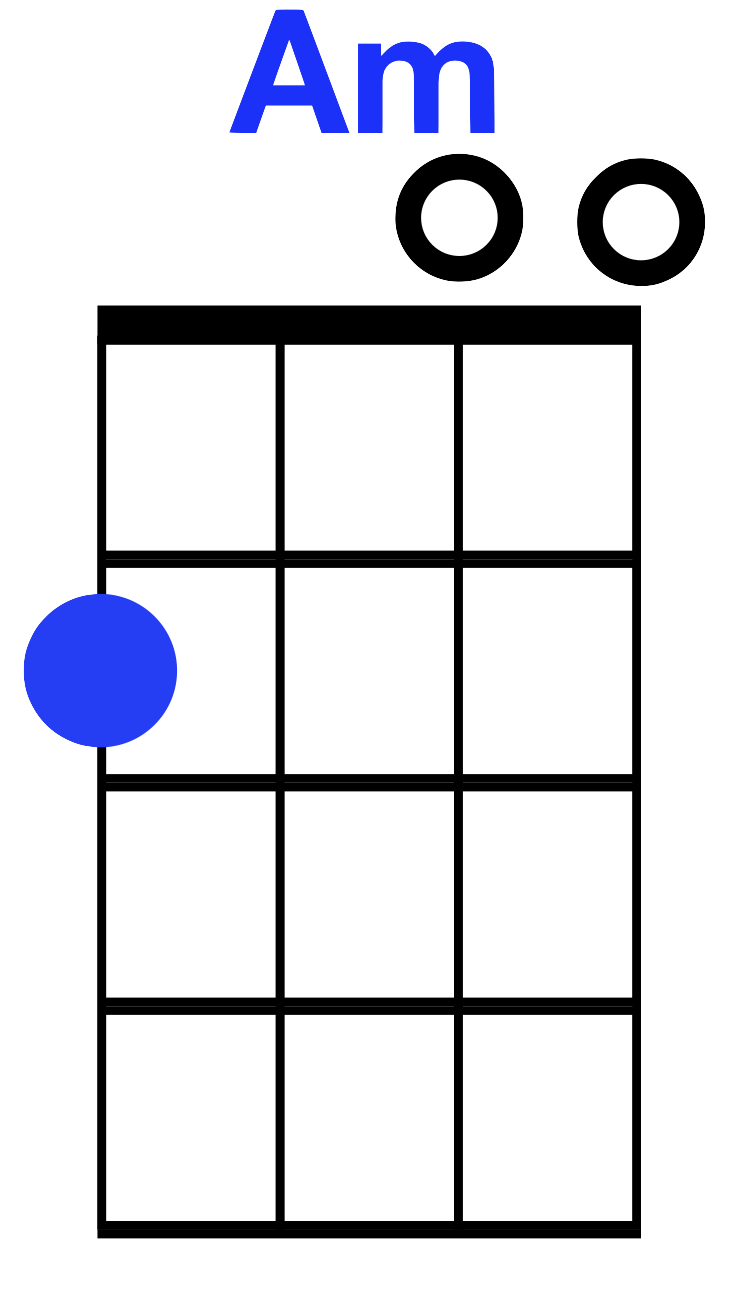 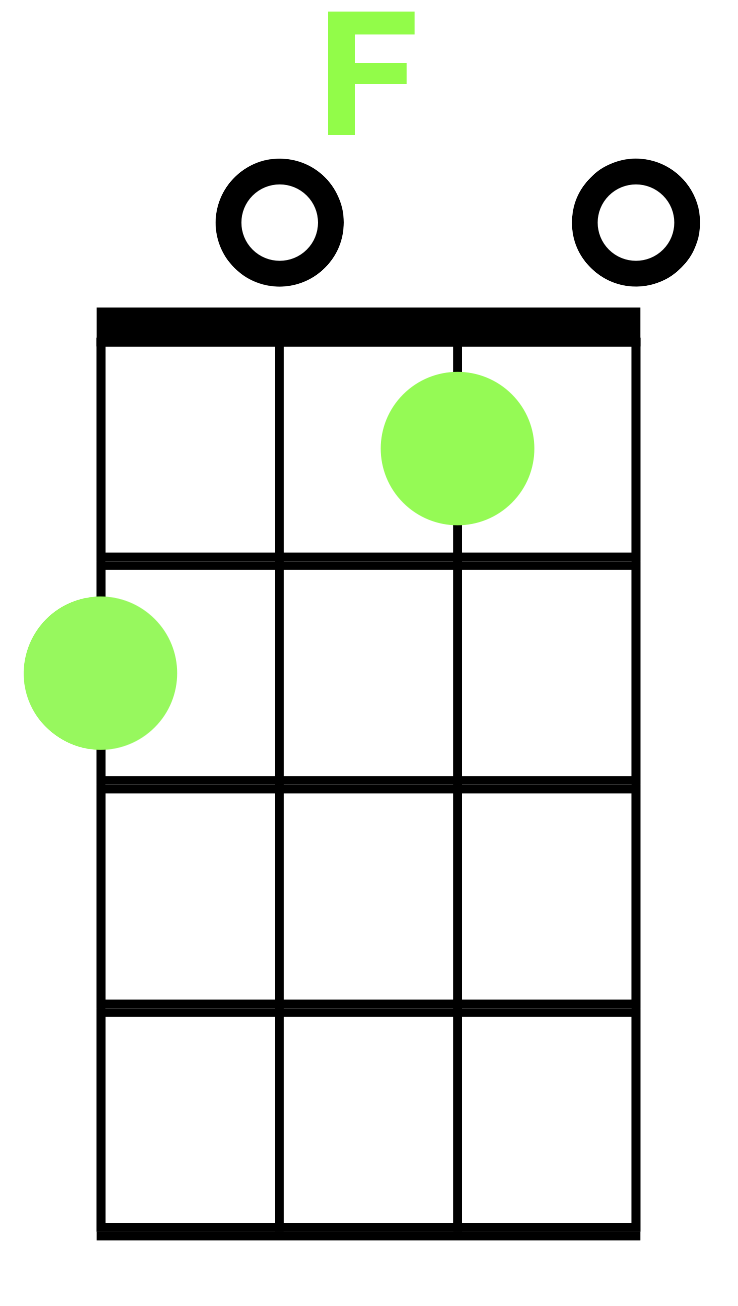 Hey Soul Sister
C		       
Hey soul sister

 G		  				     		     Am      			
 Ain’t that mister mister on the radio, stereo

        F                                  			The way you move ain’t fair you know
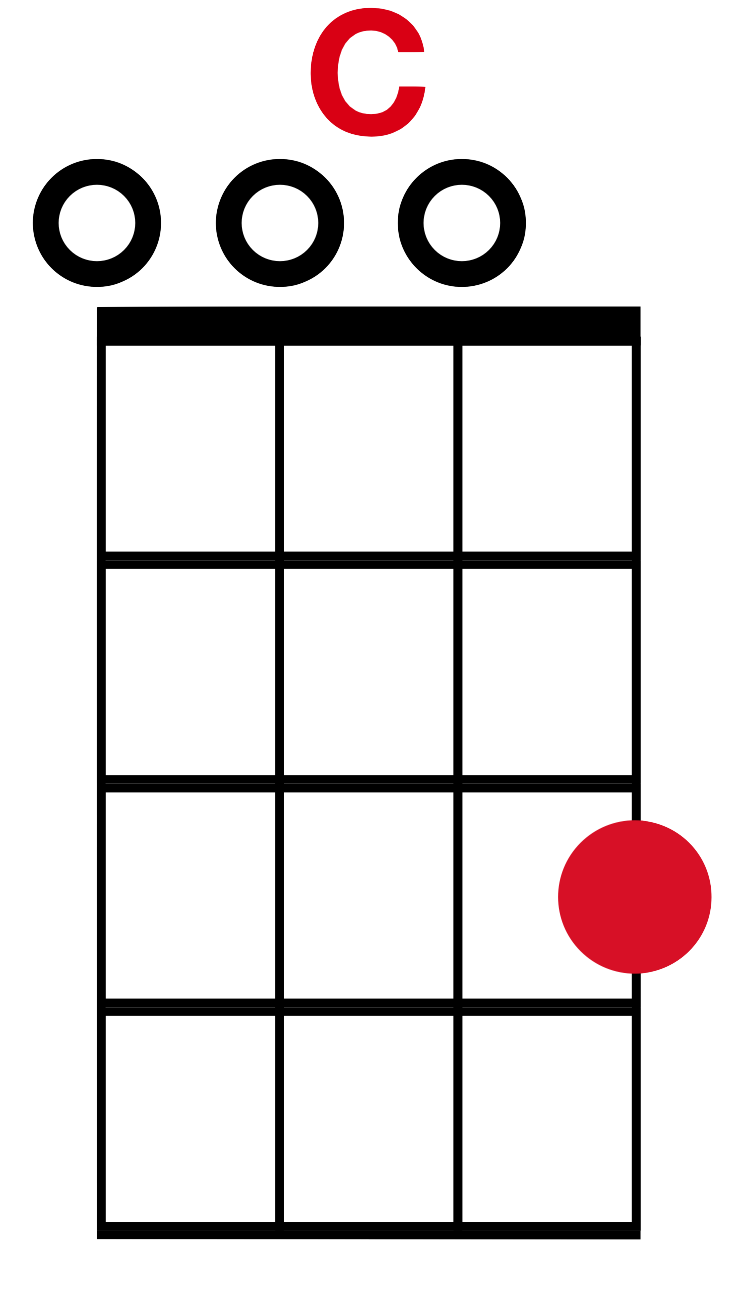 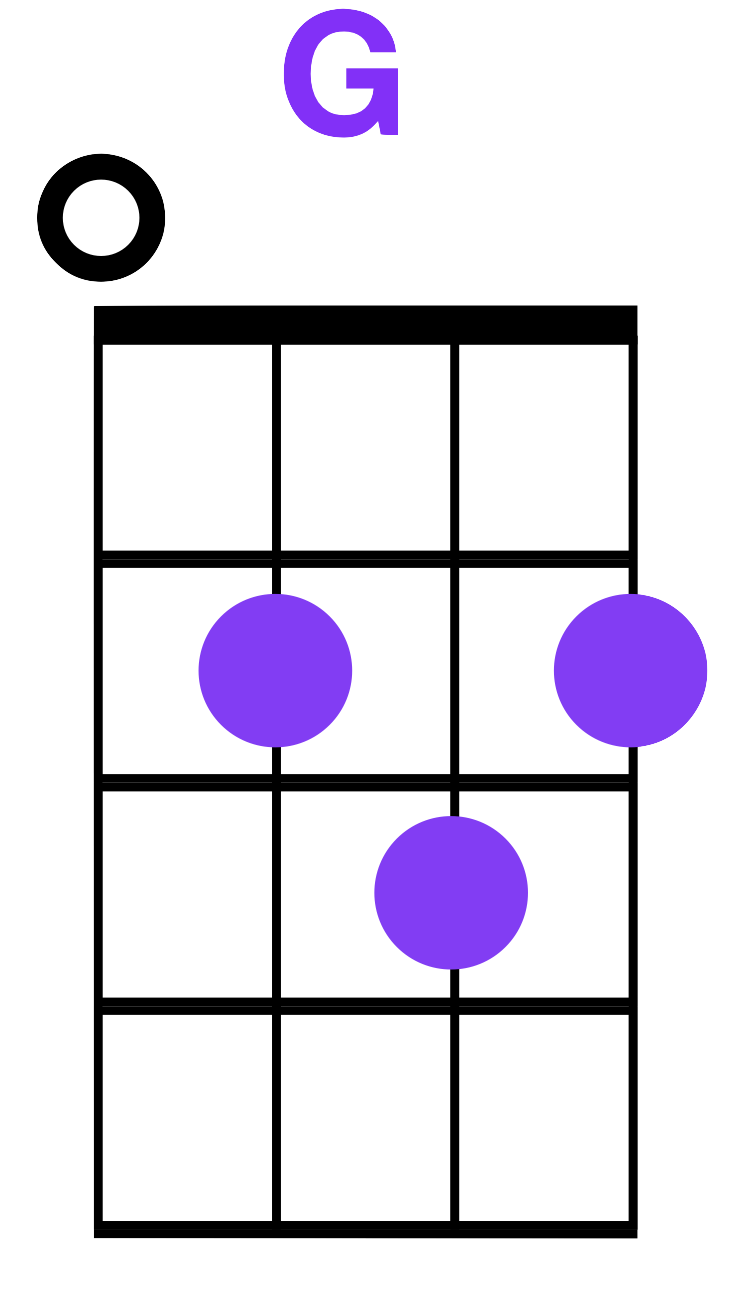 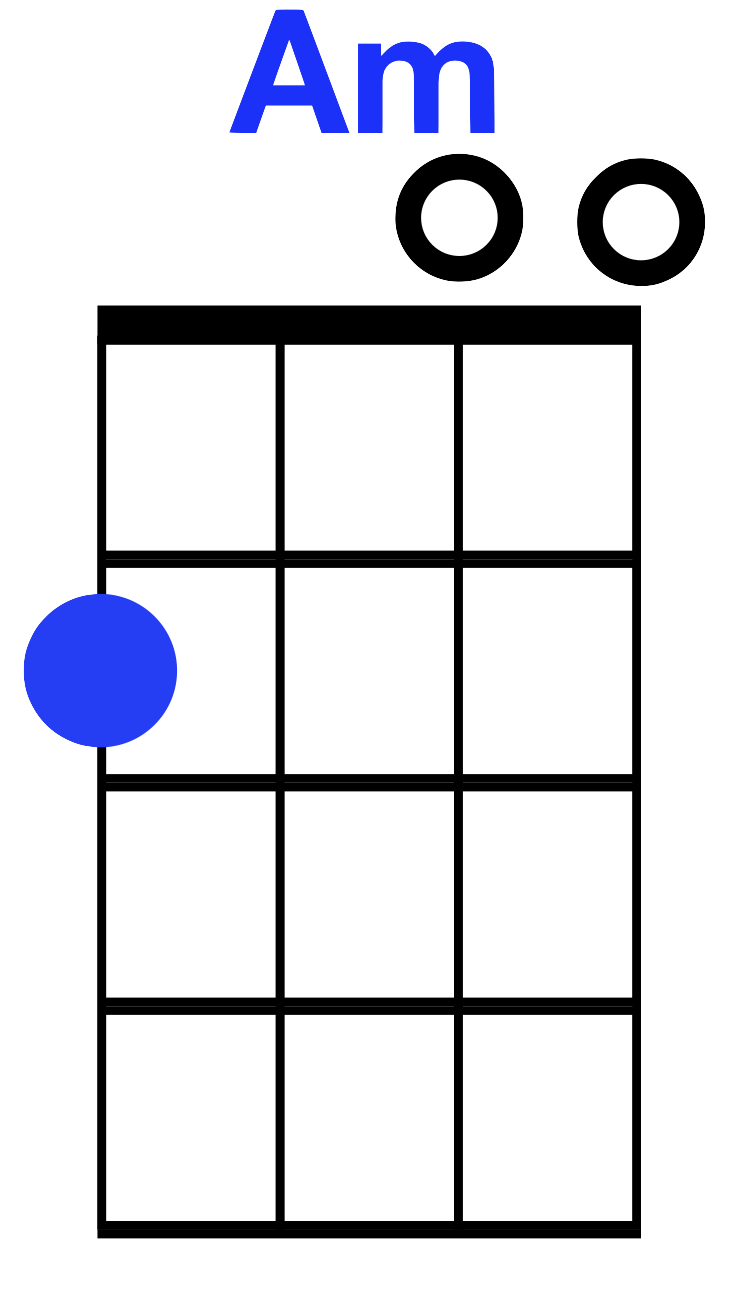 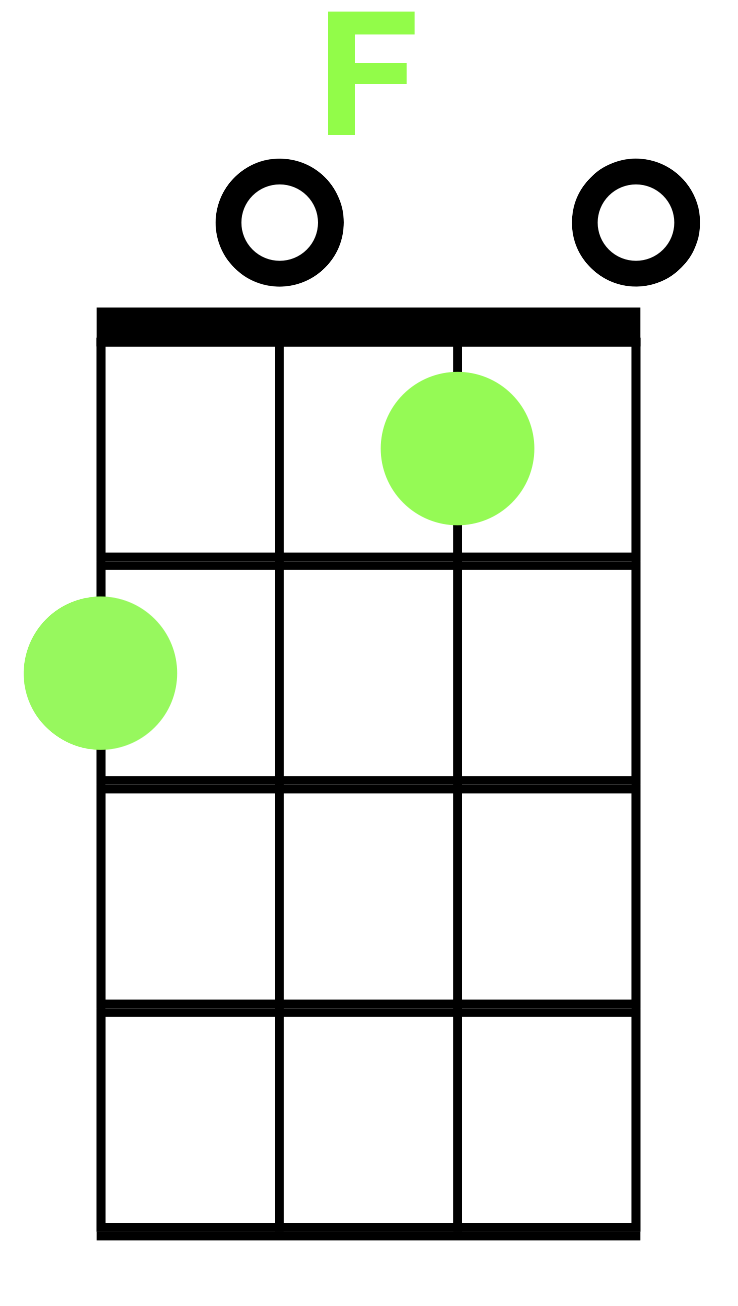 Hey Soul Sister
C		       
Hey soul sister

G		  				           Am      	   F 	       C
I don’t wanna miss a single thing, you do, tonight

C		       
Hey soul sister

G		  				           Am      	   F         C
I don’t wanna miss a single thing, you do, tonight
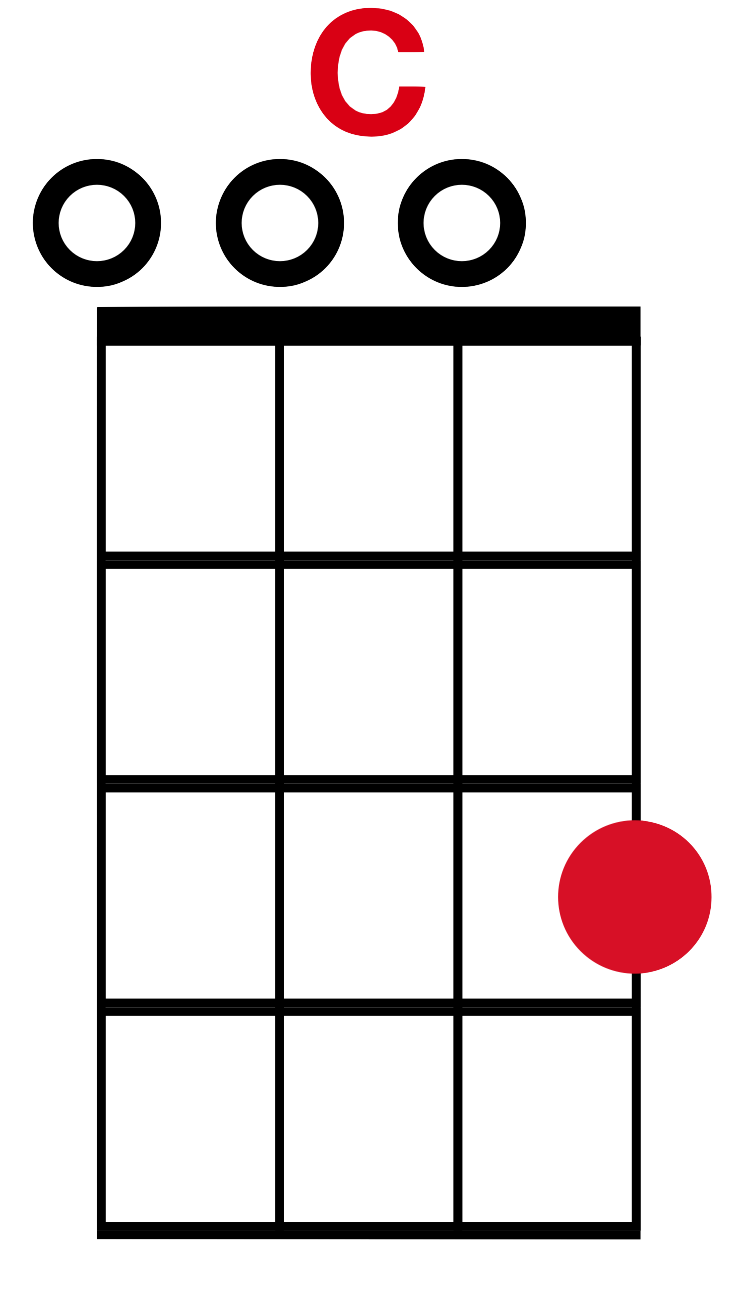 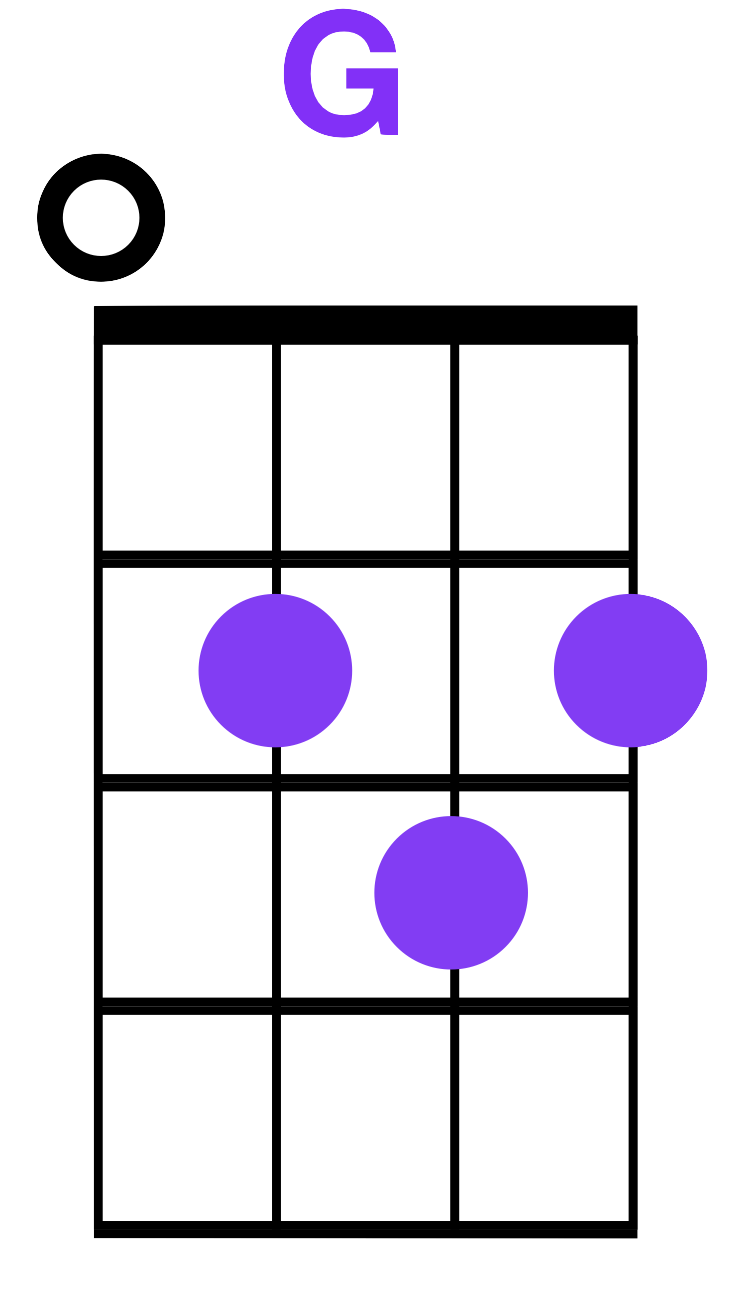 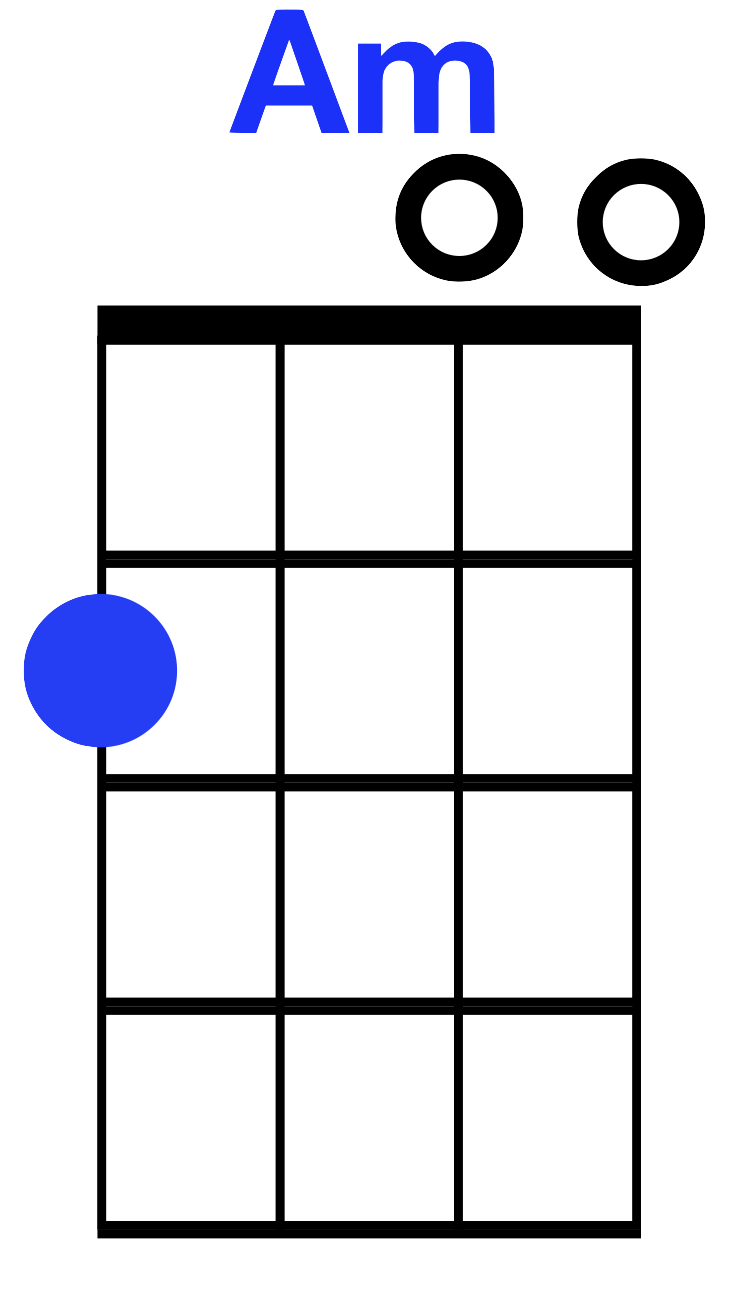 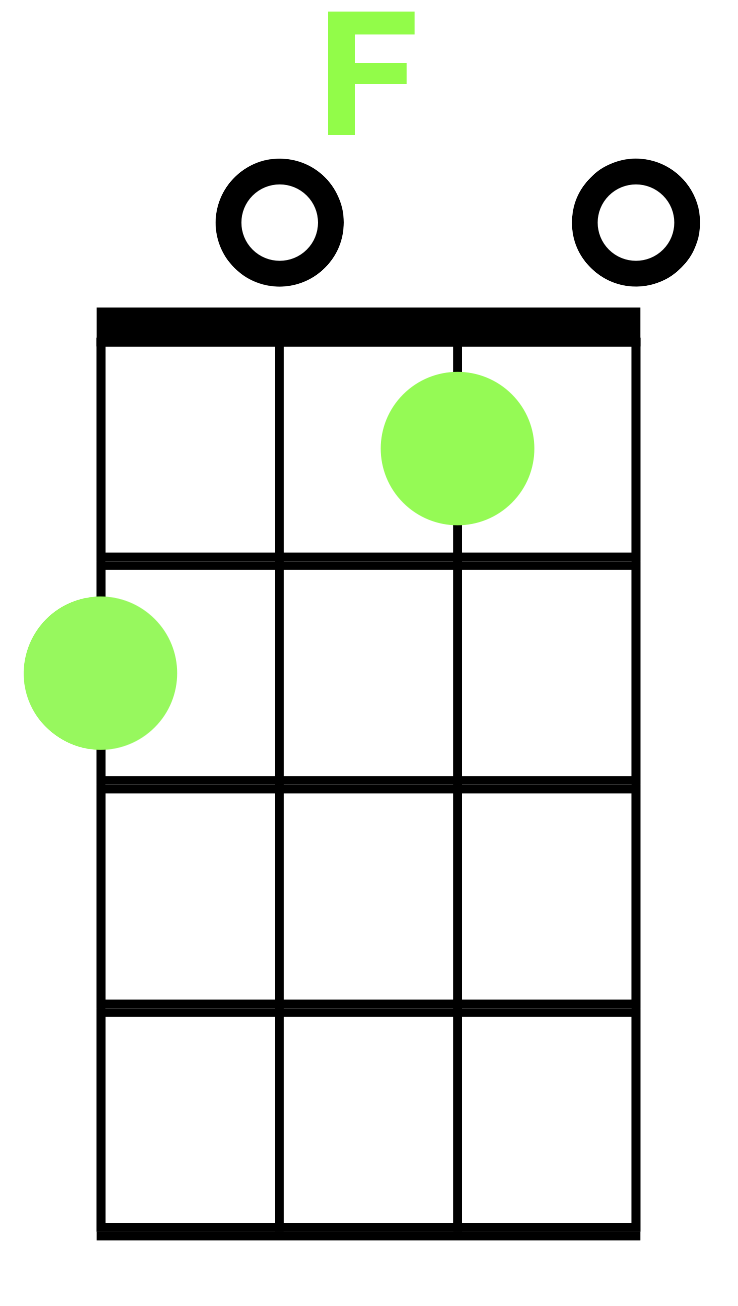 Hey Soul Sister
C    G  
He-ey,

      Am                                                                    			He-ey,

      FHe-ey,

C	       
Tonight
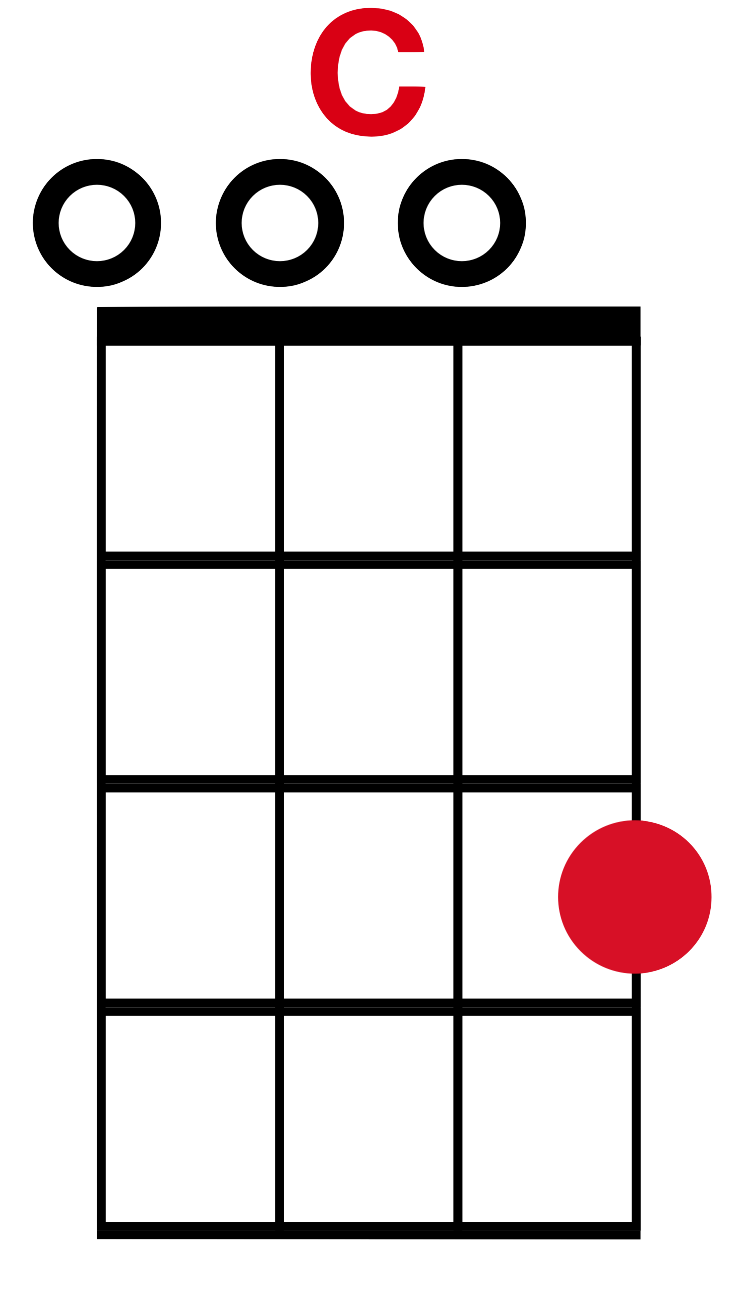 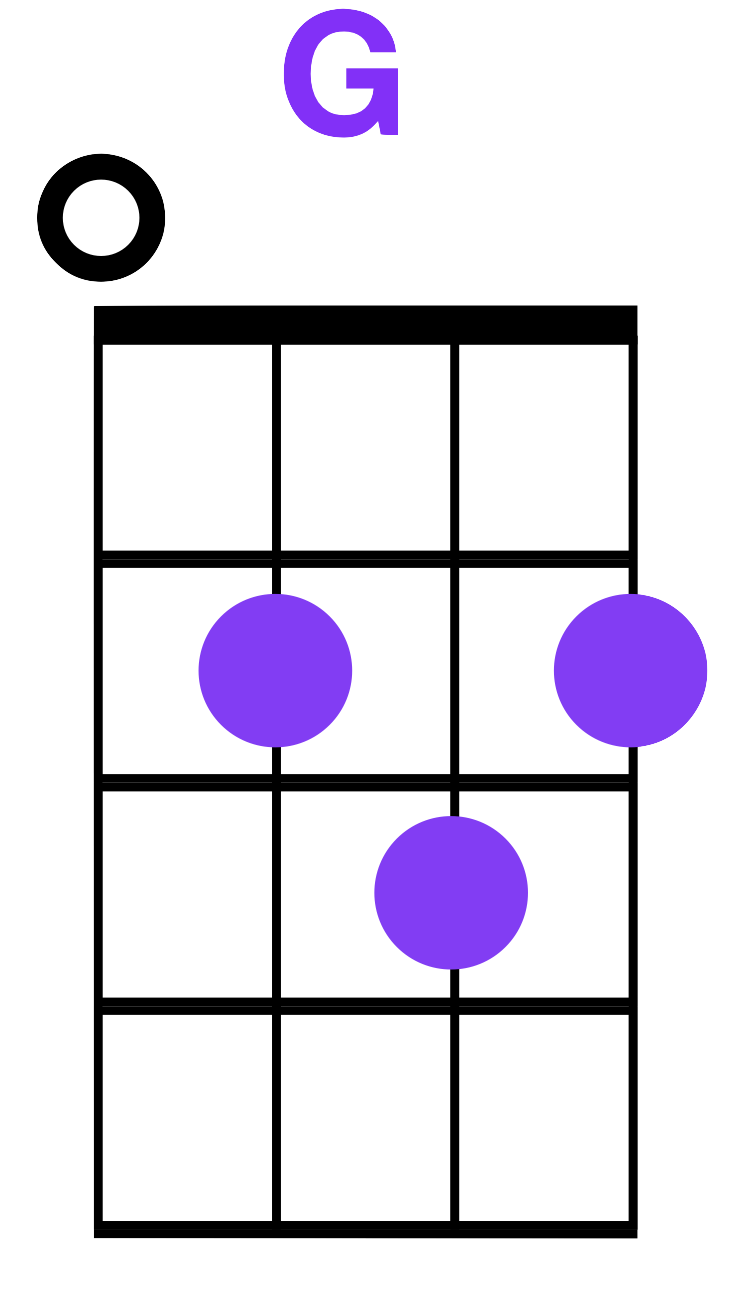 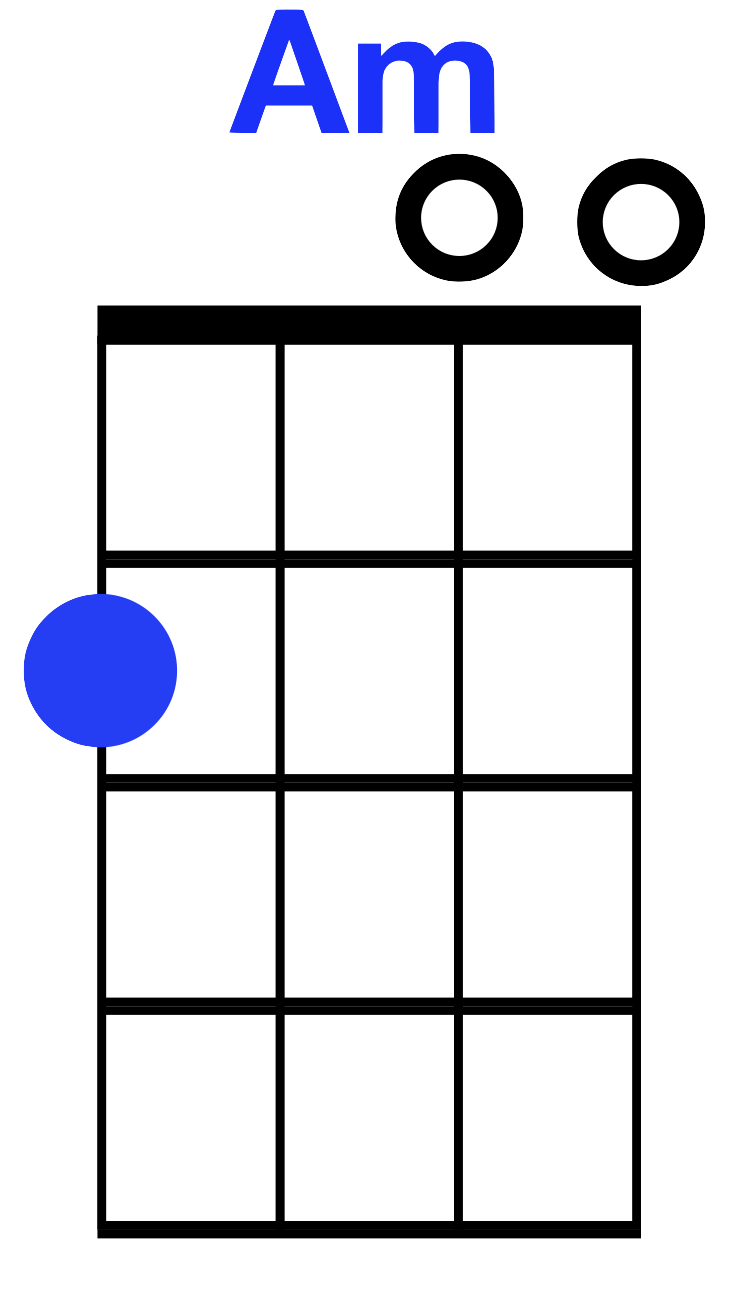 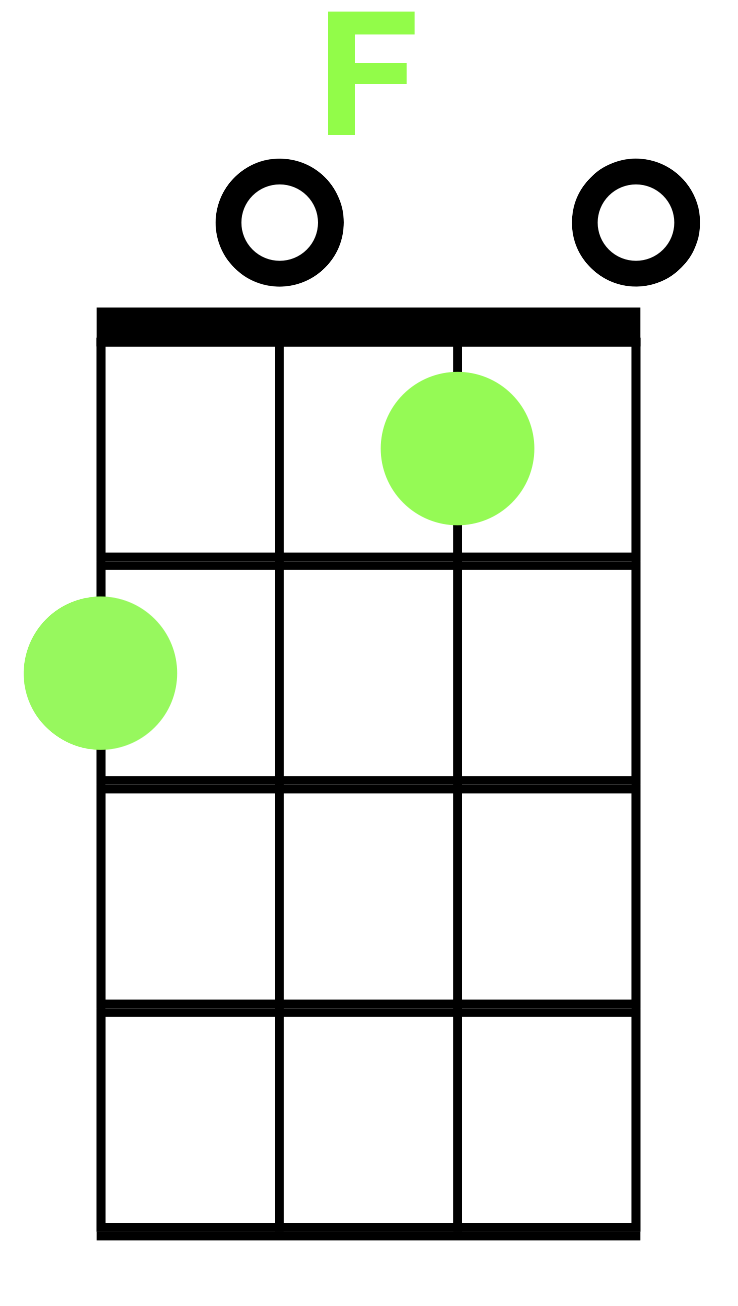 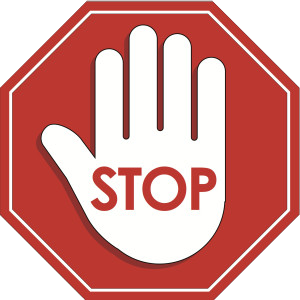 I’m Yours
Jason Mraz
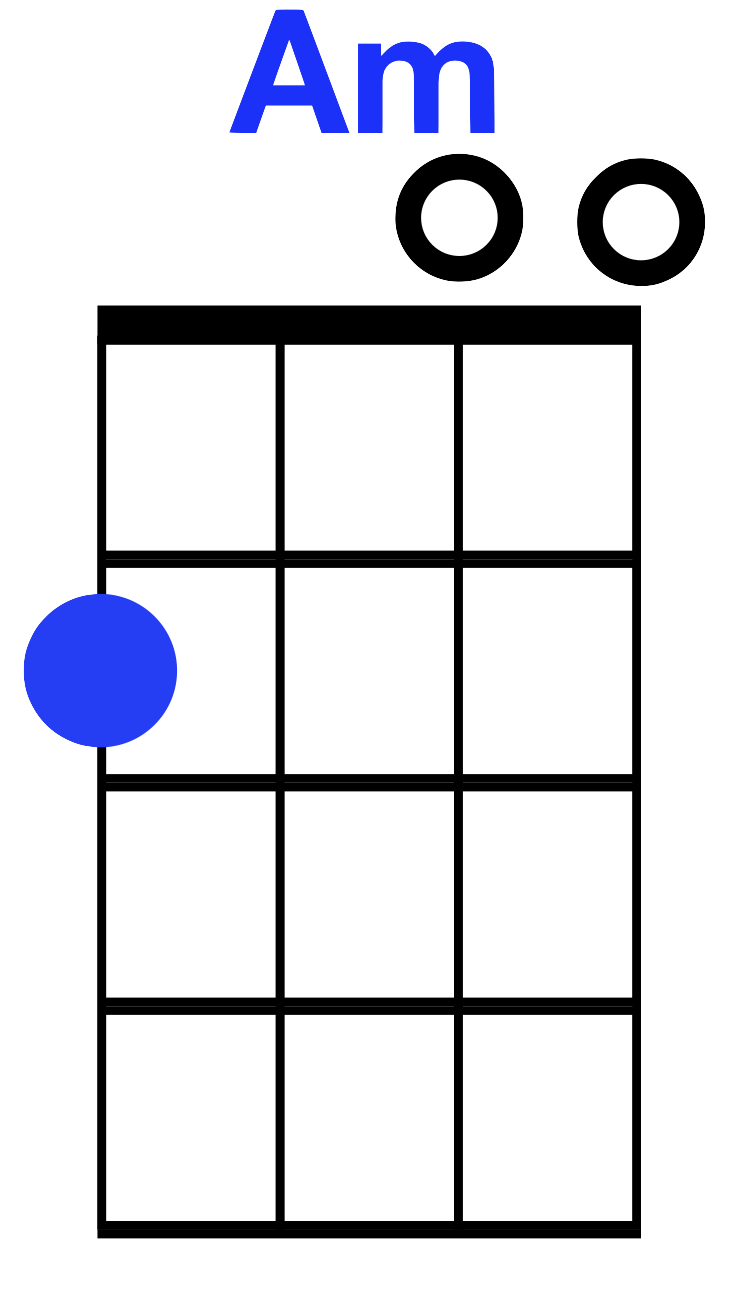 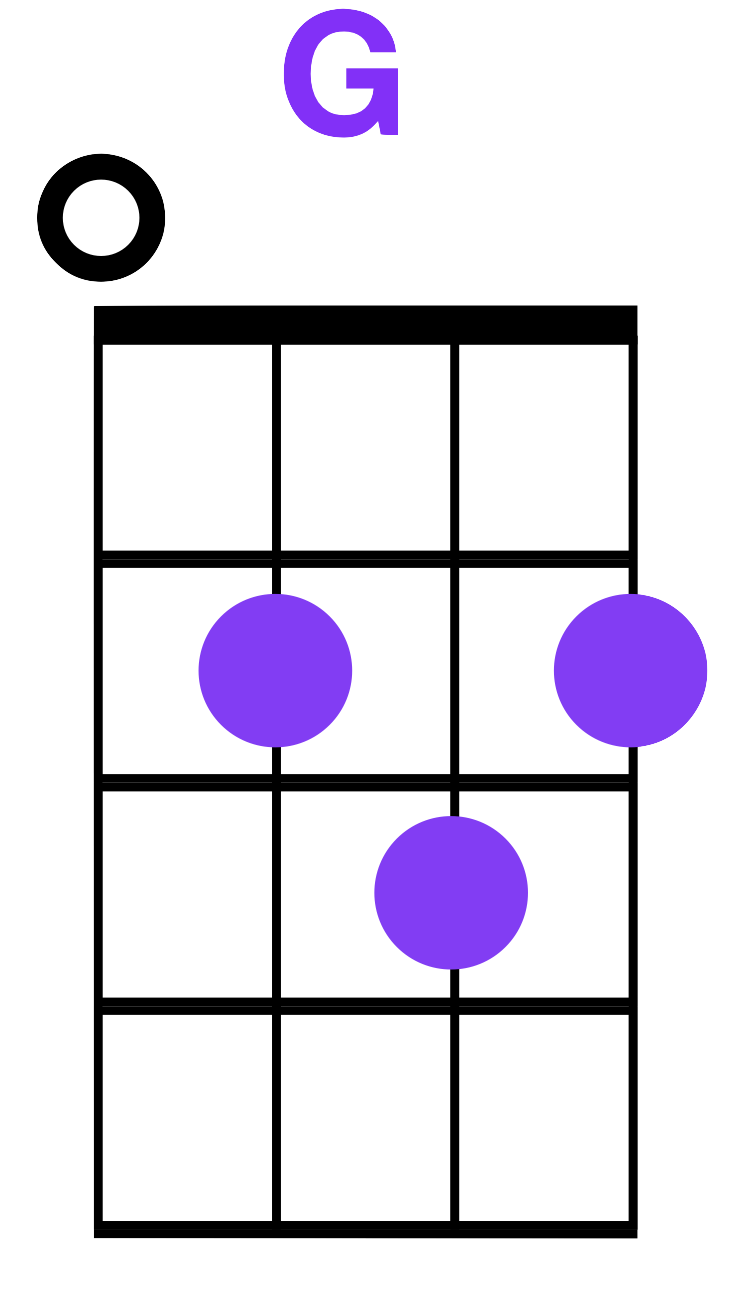 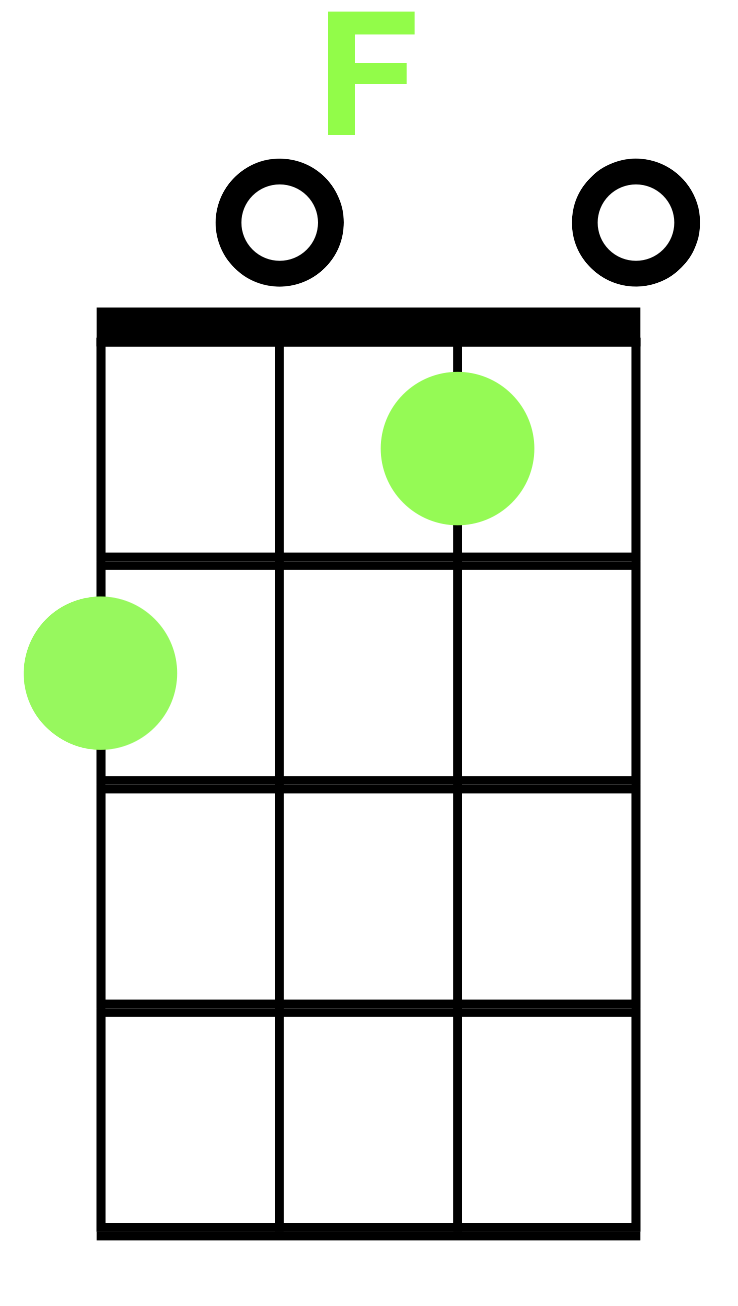 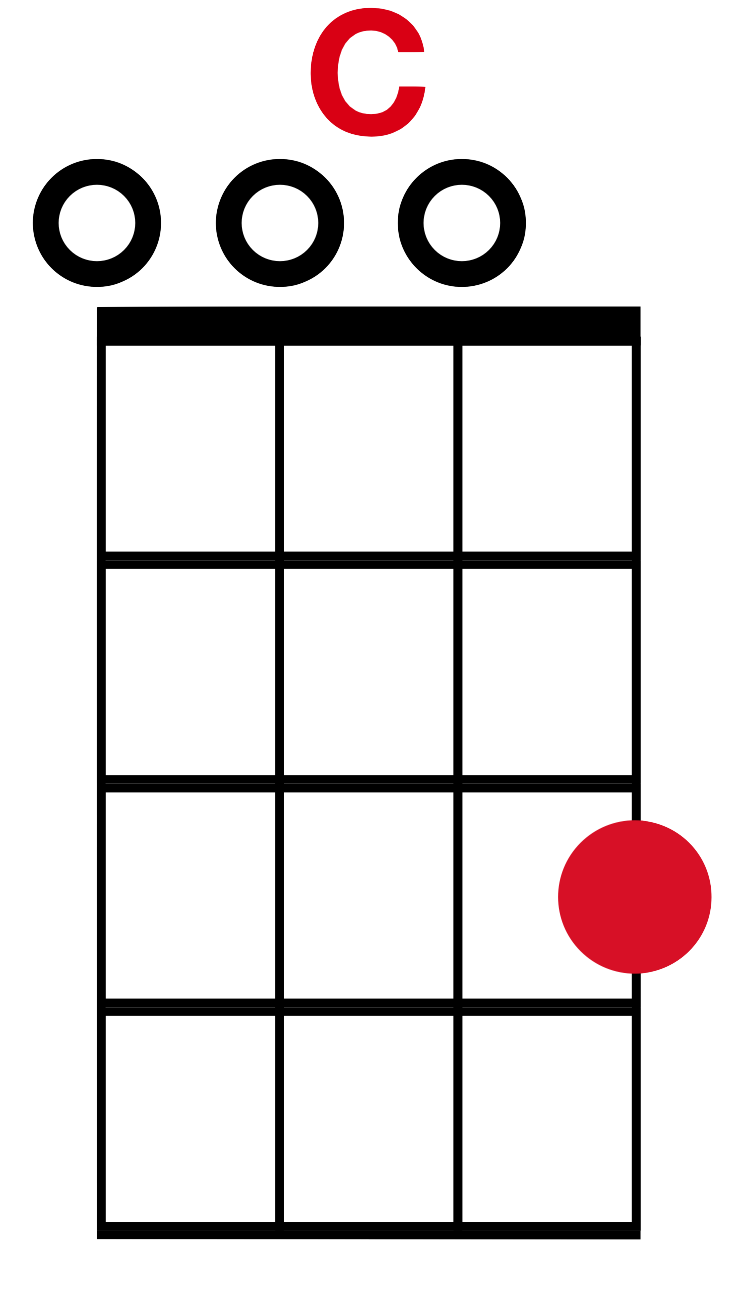 I’m Yours
intro
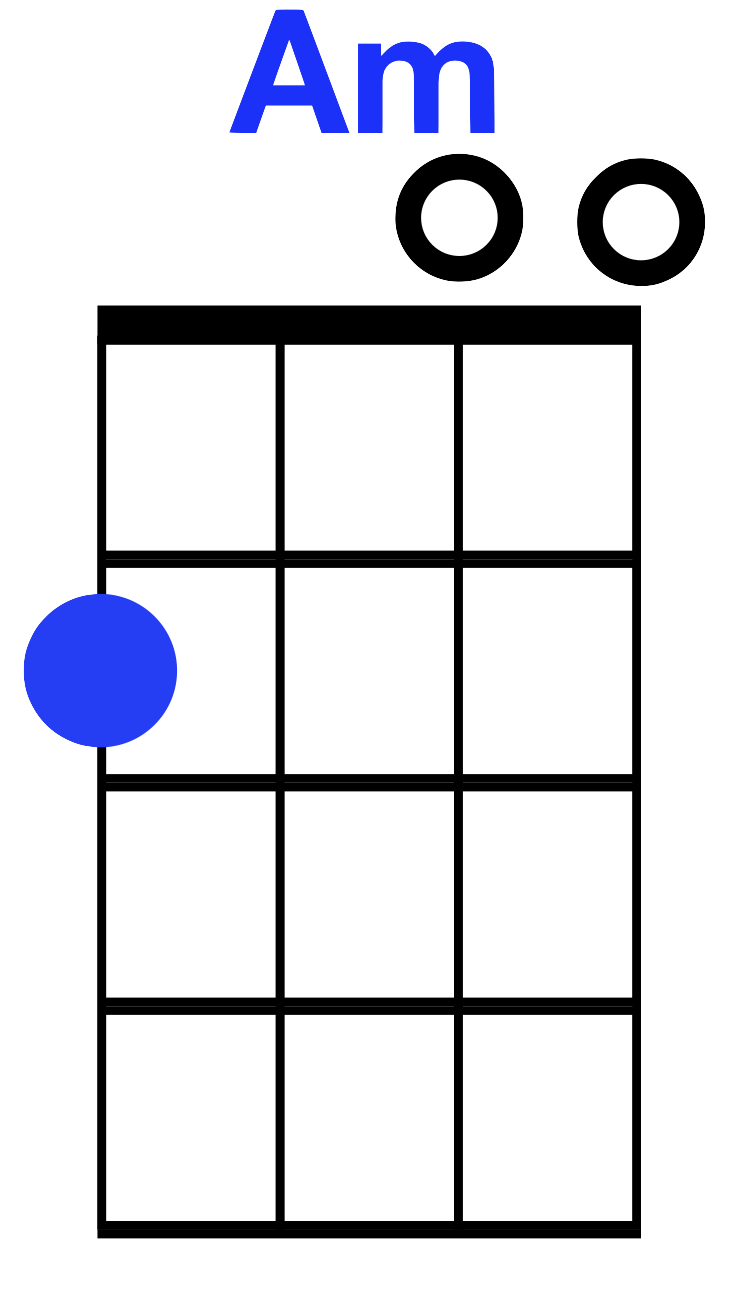 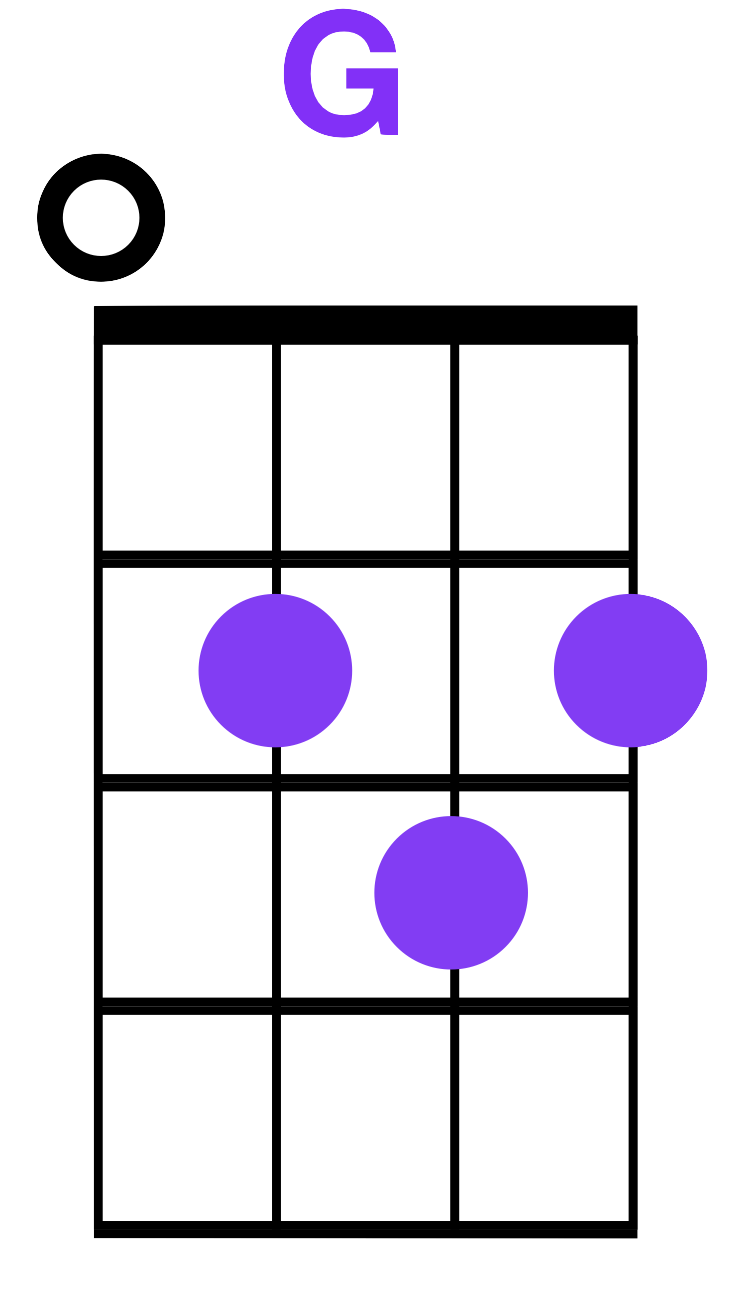 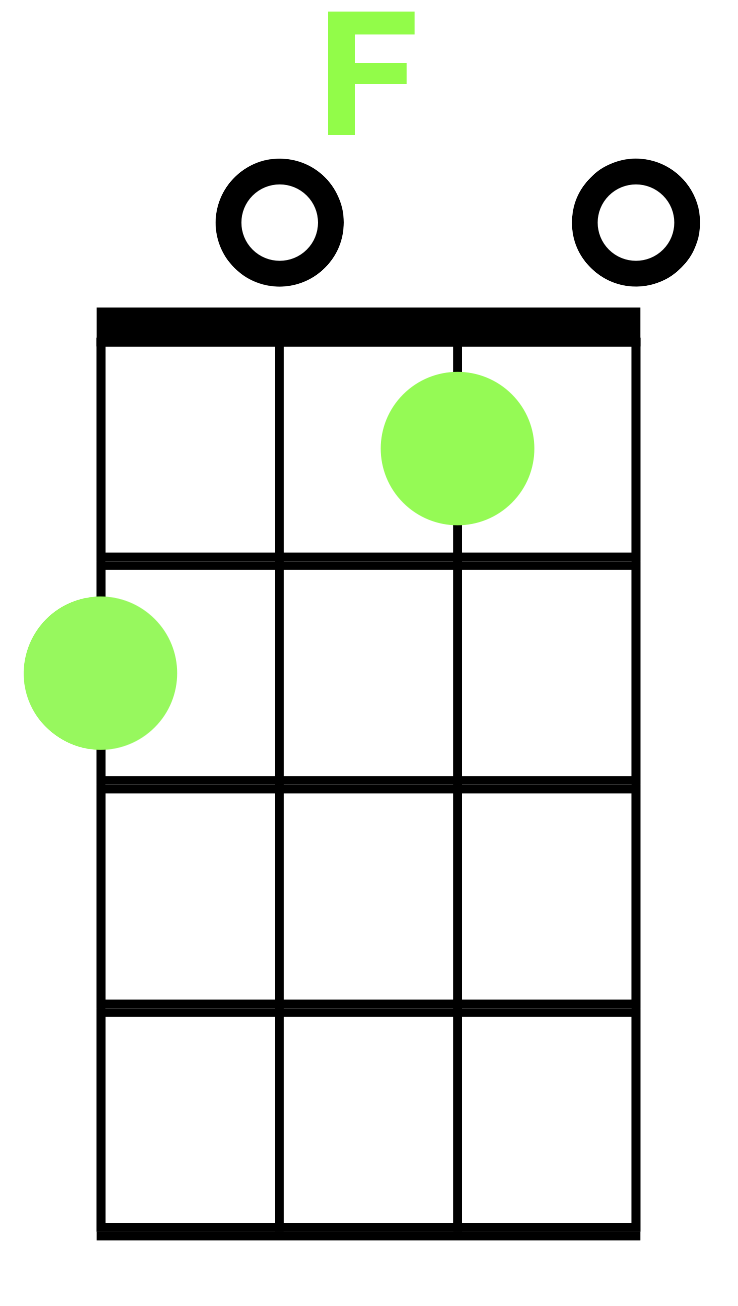 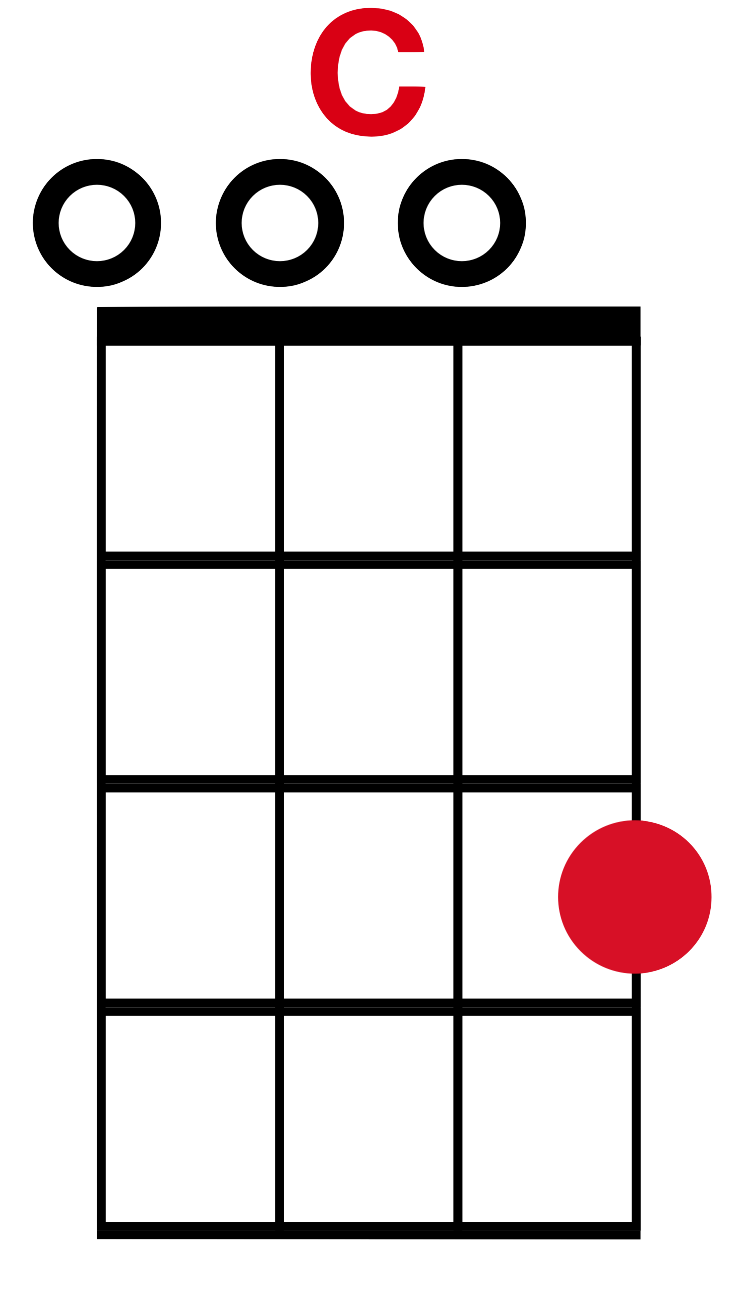 I’m Yours
C		       
Well, you done done me and you bet that I felt it 

   G		  
I tried to be chill but you’re so hot that I melted 

  Am                                                                    			I fell right through the cracks, 

                   Fand I’m trying to get back
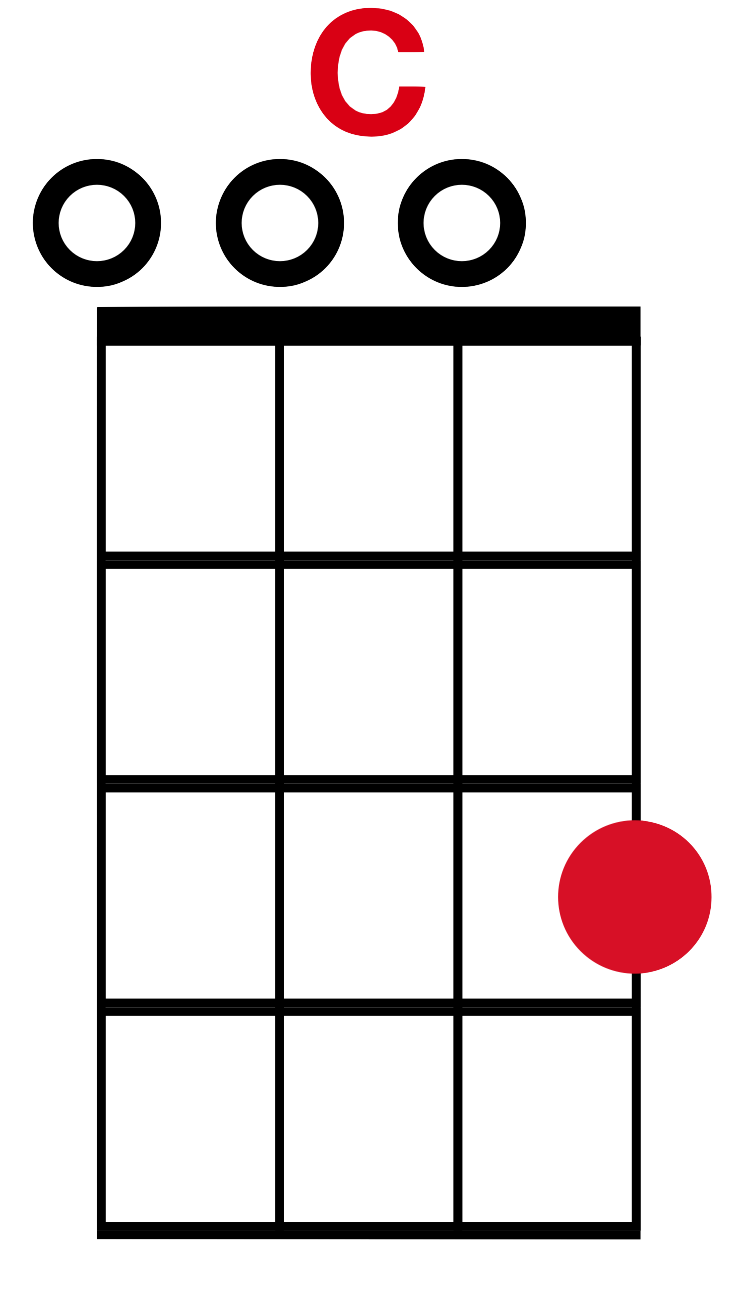 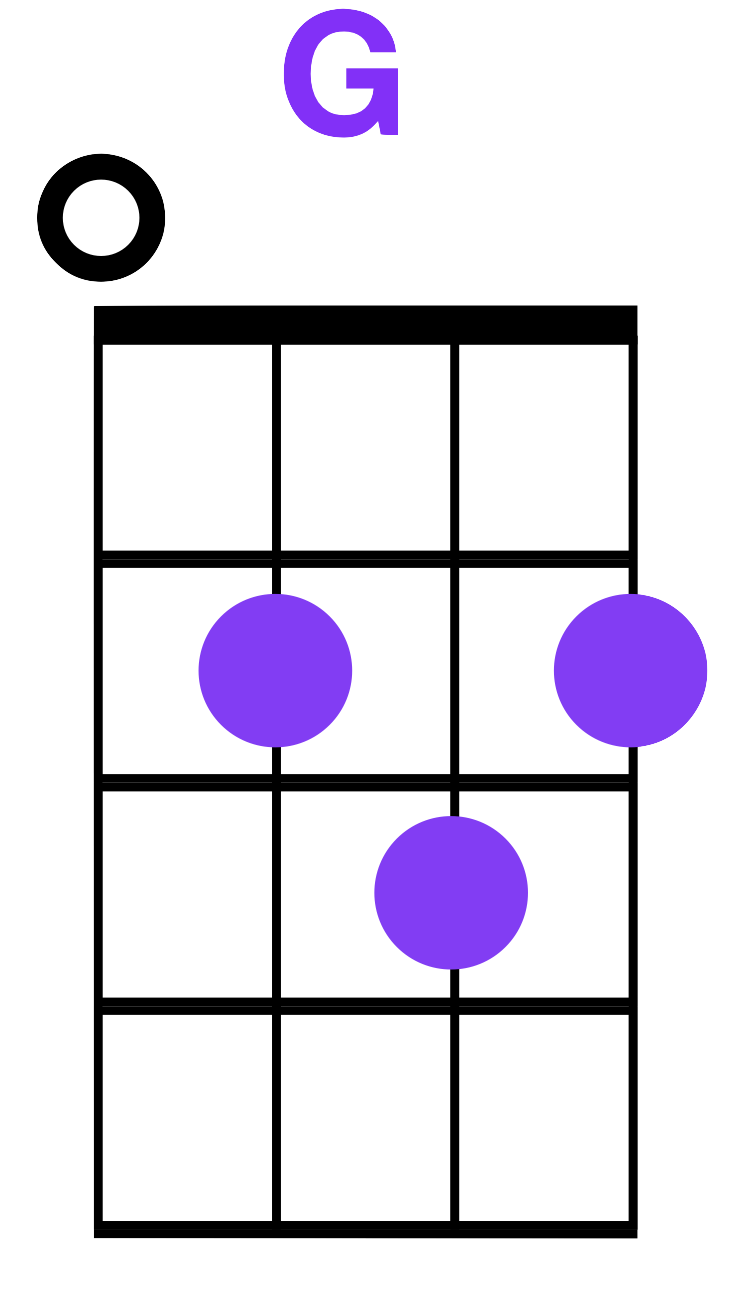 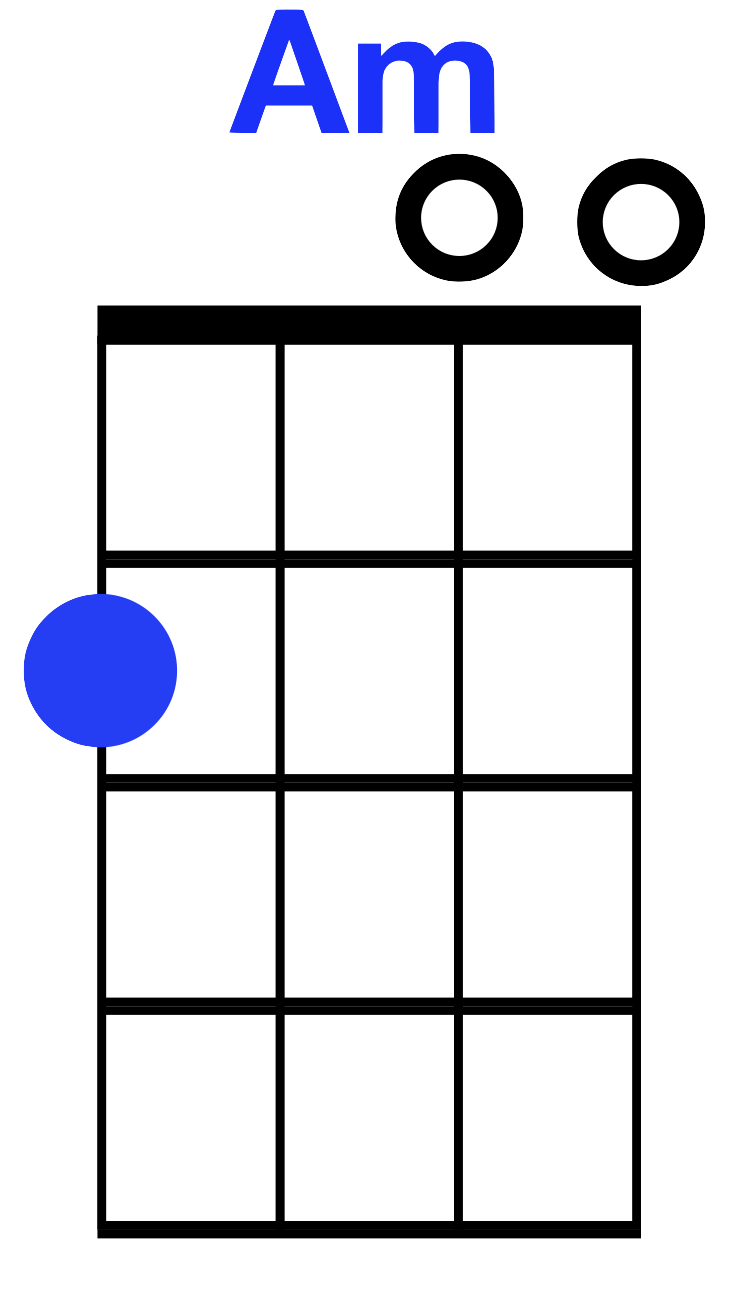 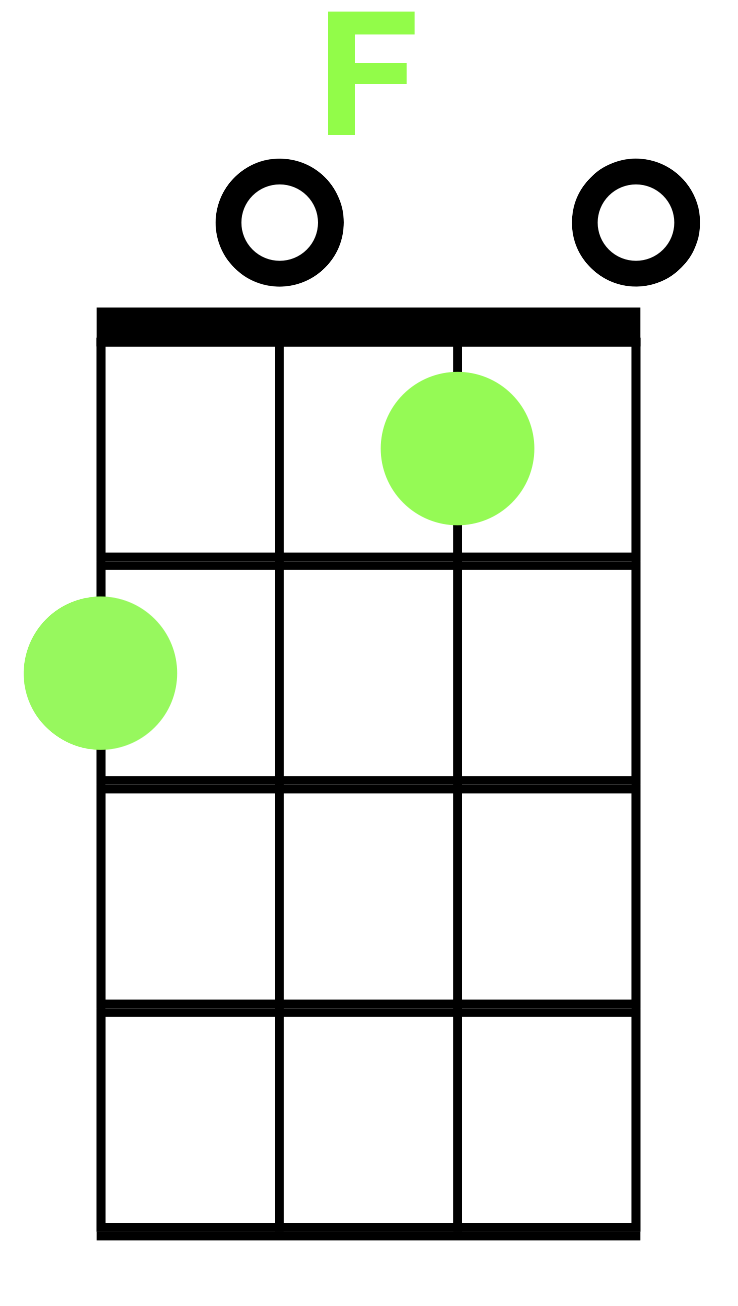 I’m Yours
C		       
Before the cool done run out, I’ll be givin’ it my bestest 

               G		  
And nothin’s gonna stop me but divine intervention 

    Am                                                                    			I reckon it’s again my turn 

        Fto win some or learn some
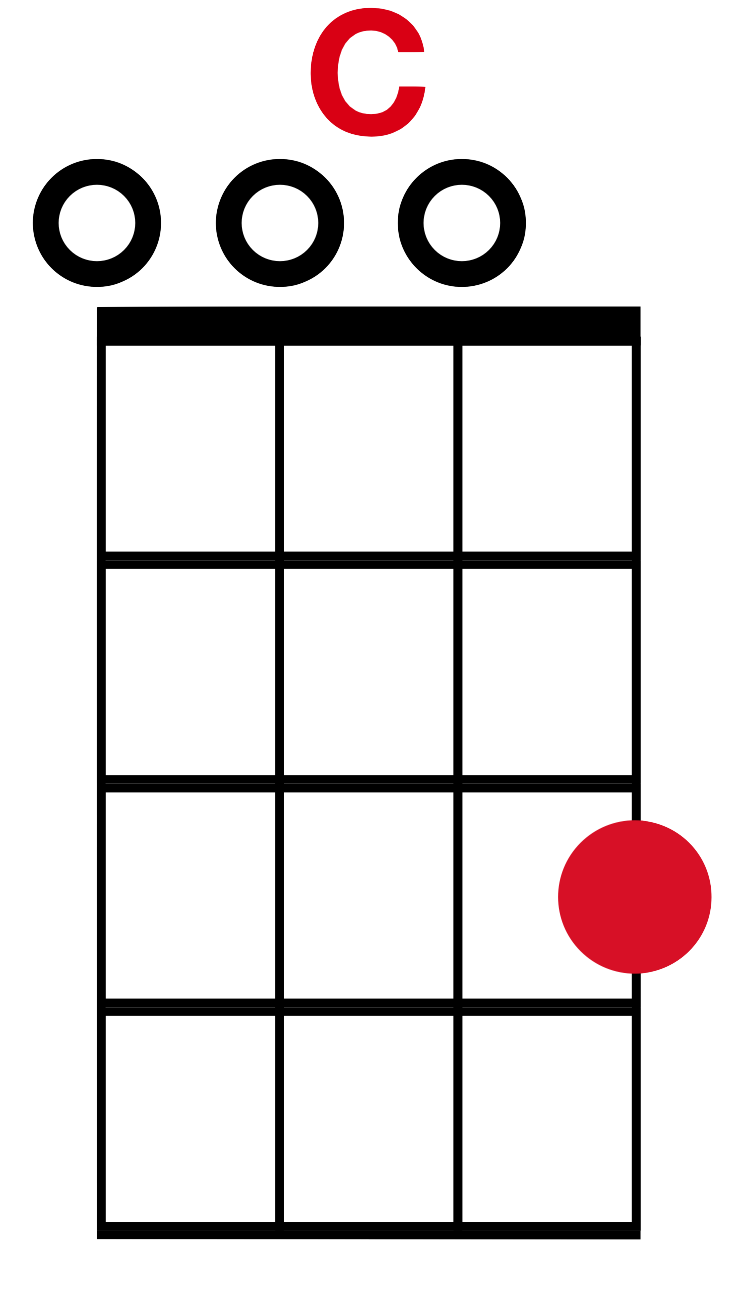 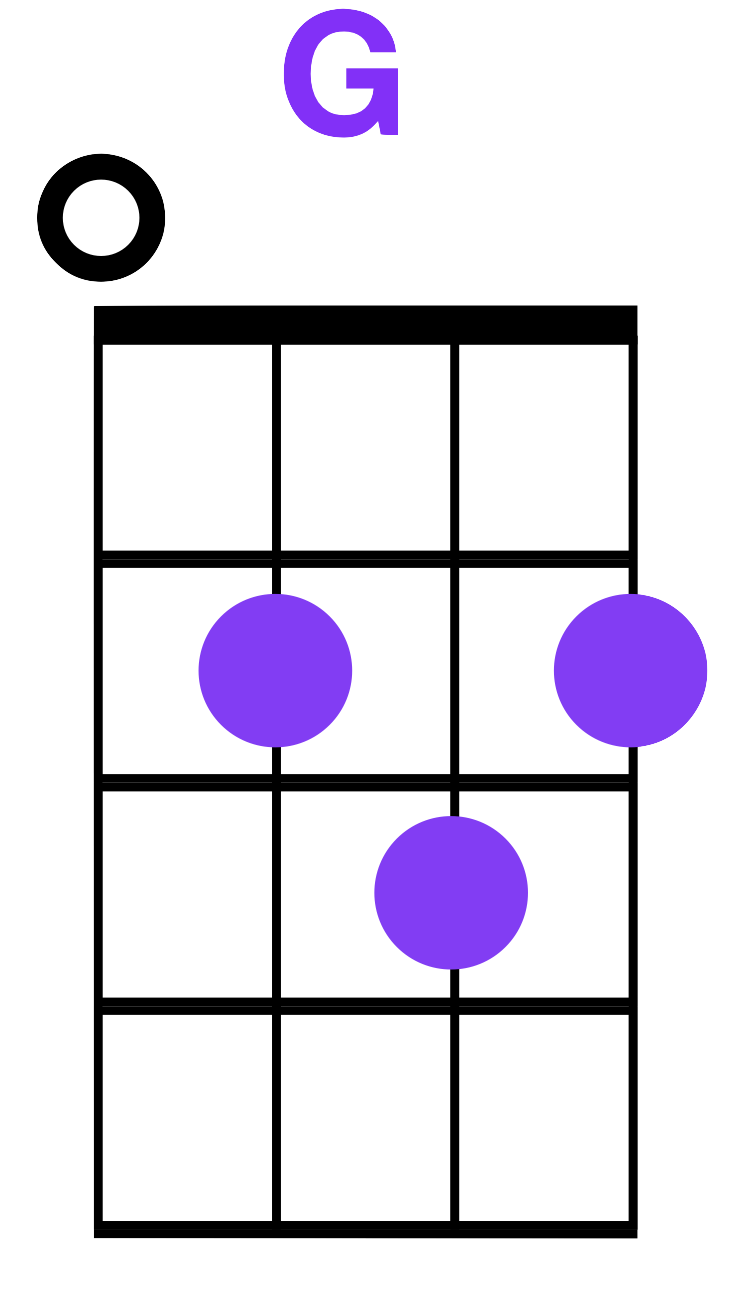 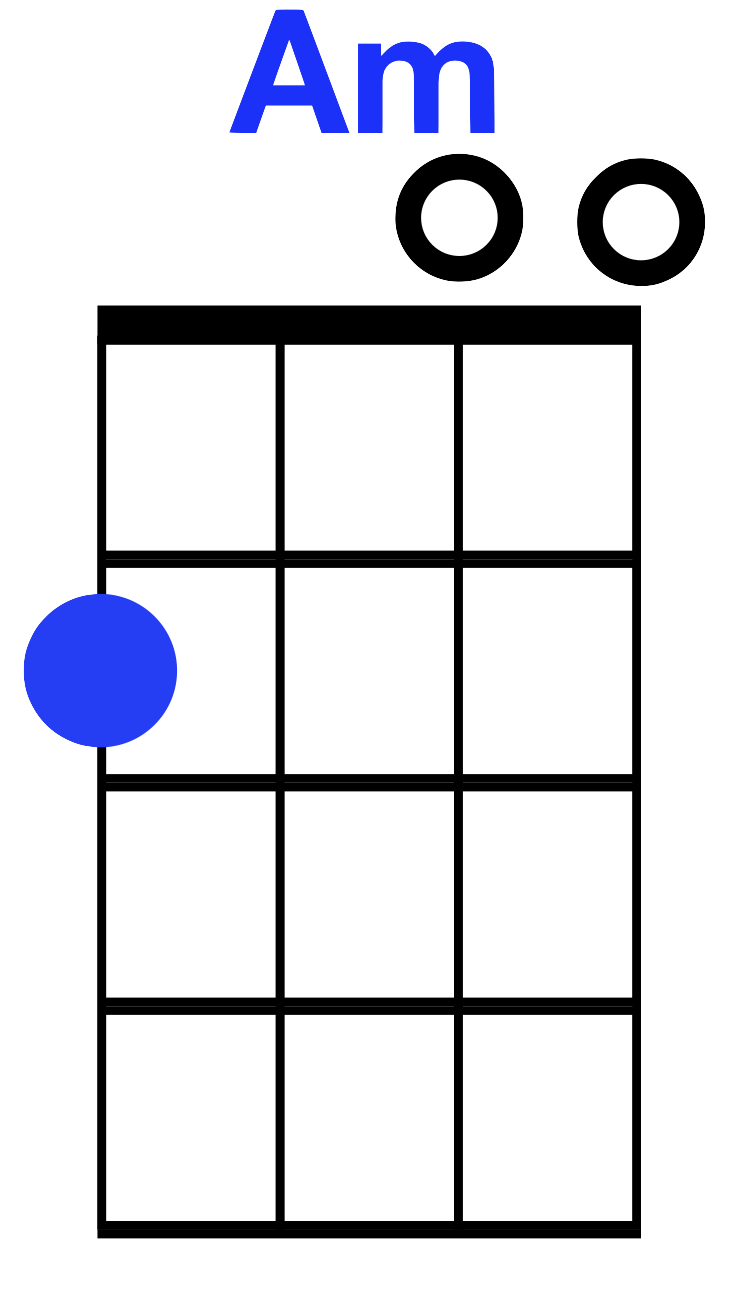 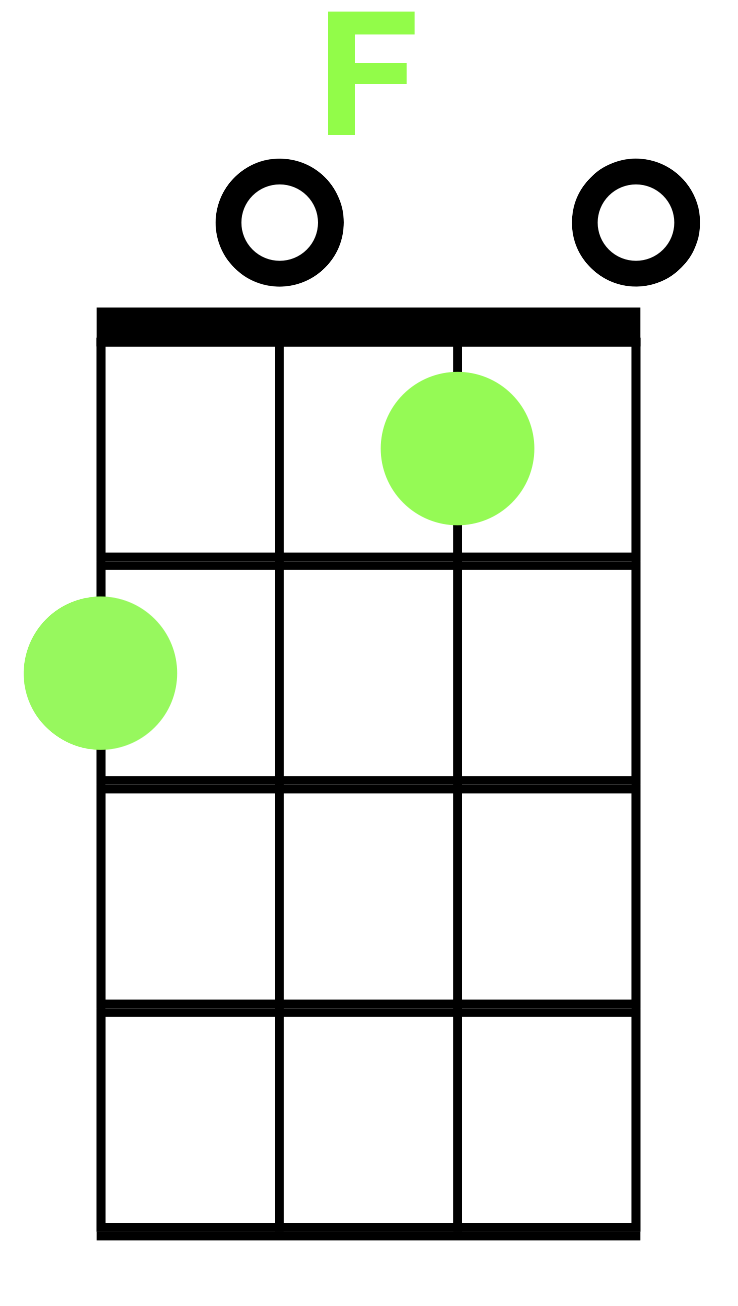 I’m Yours
C		            GBut I won’t hesi-tate no more,        Am                          F	   				No more, it cannot wait I’m yours
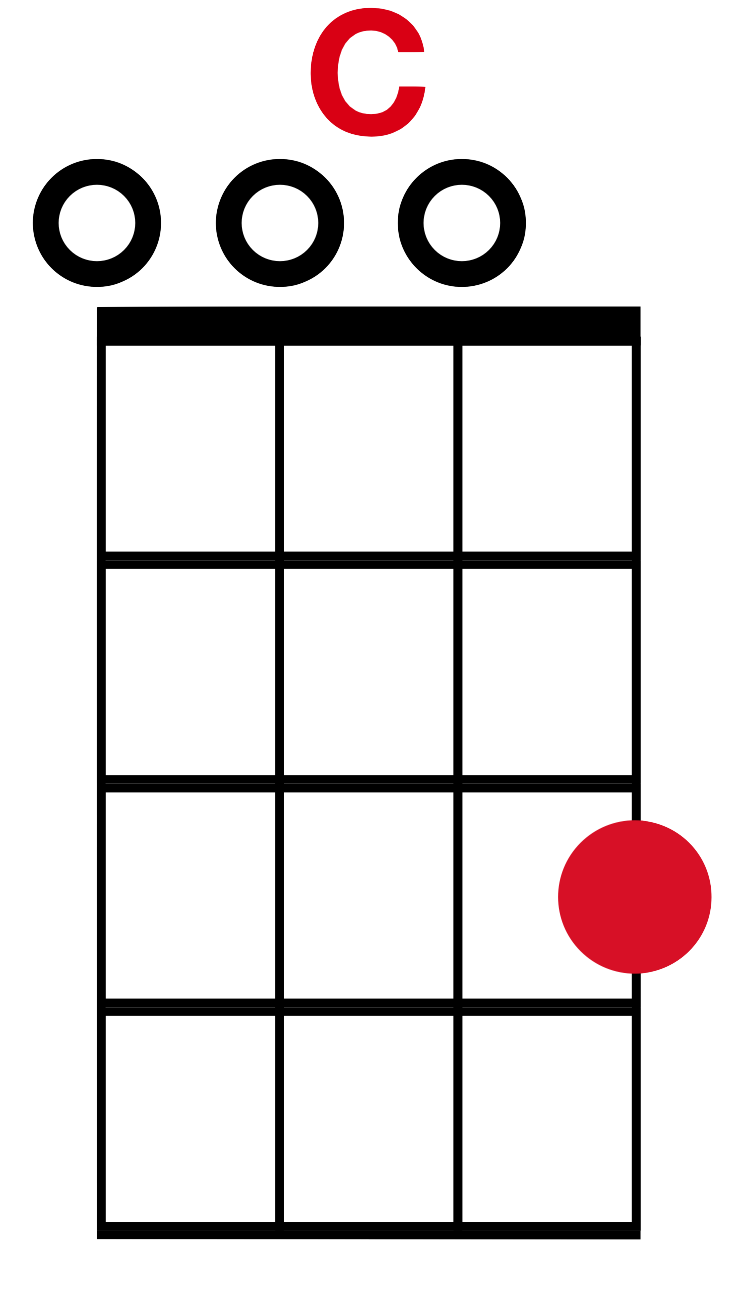 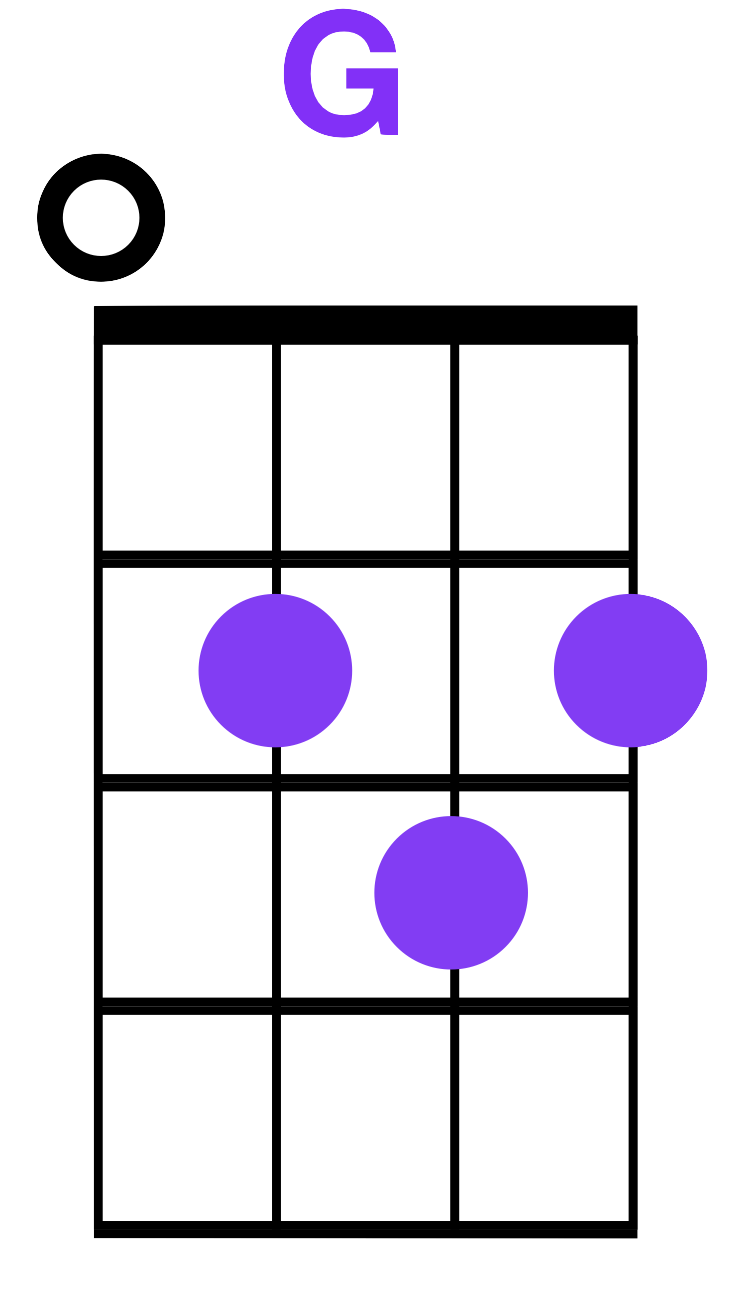 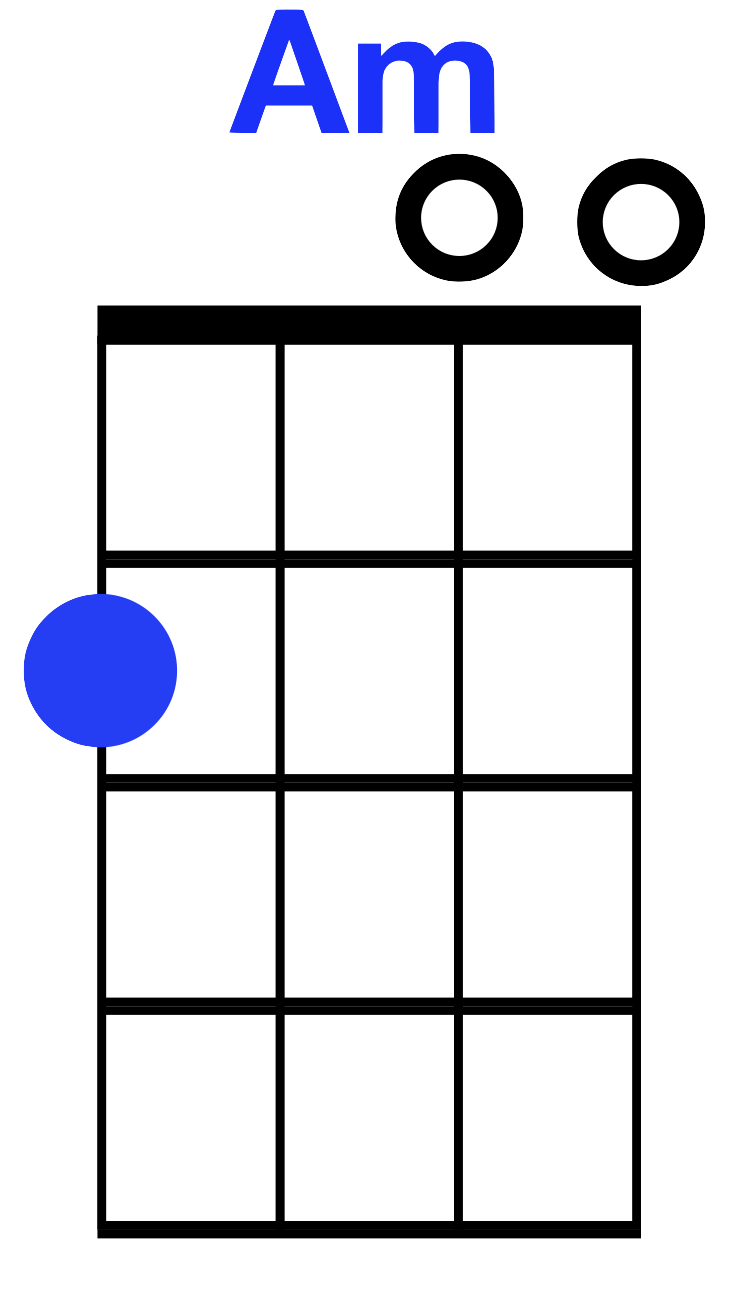 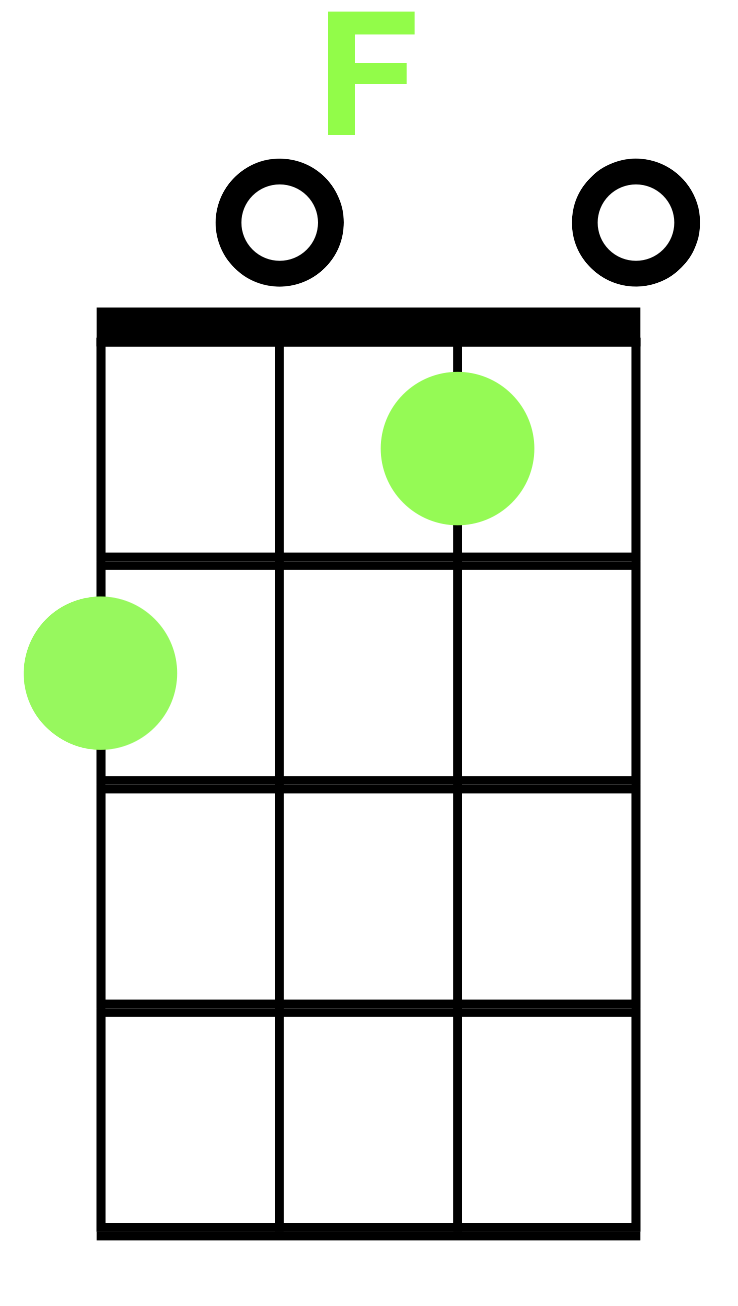 I’m Yours
Instrumental Break
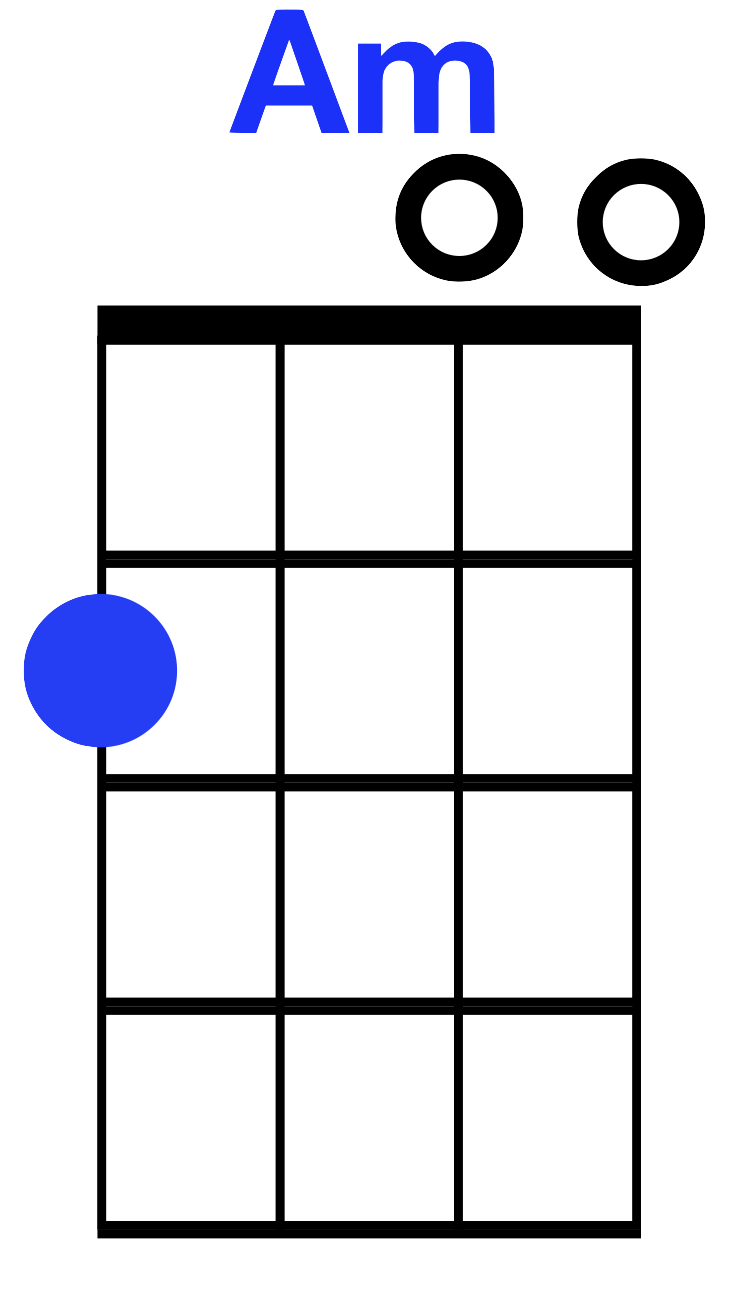 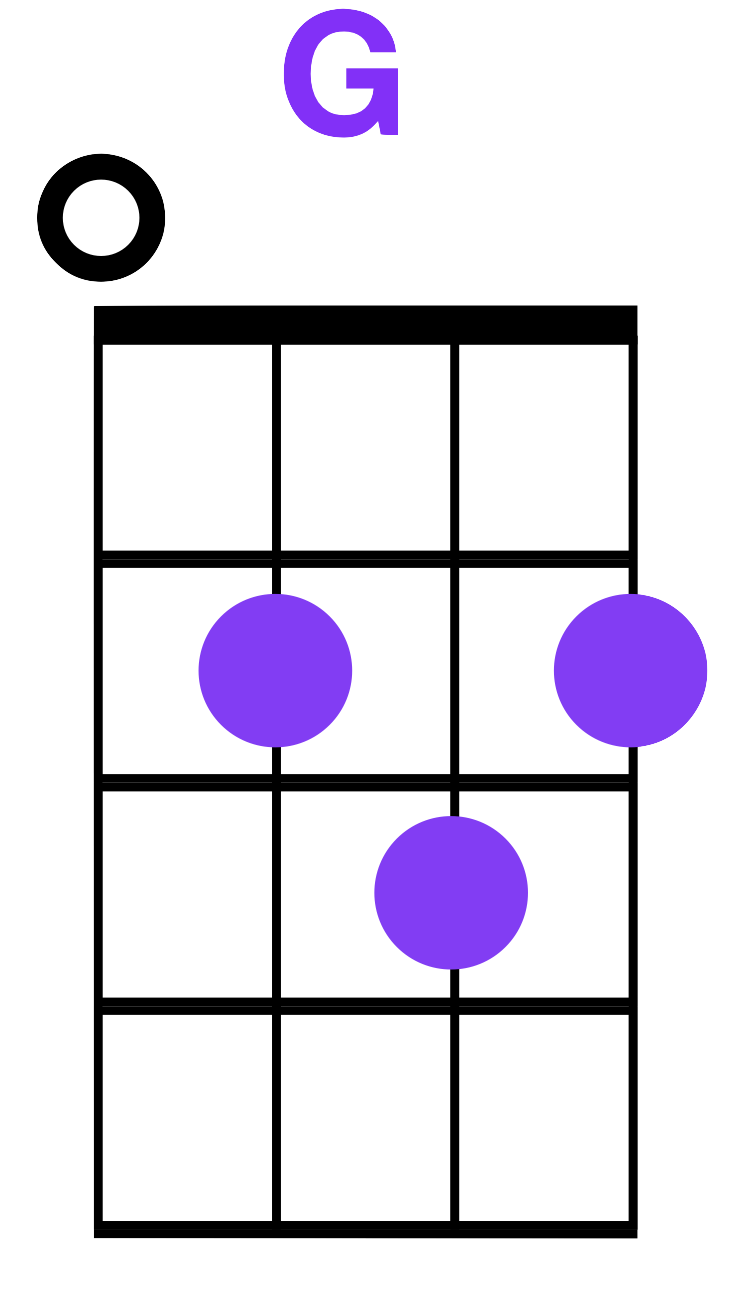 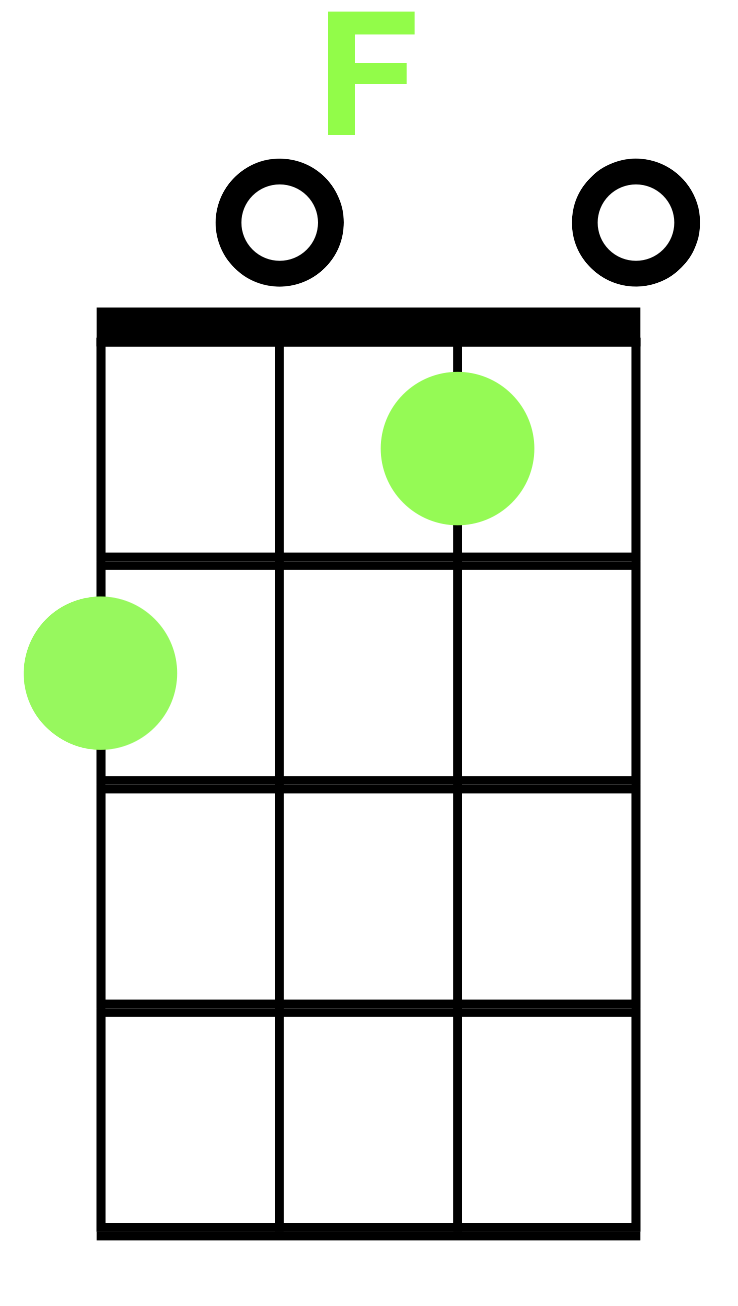 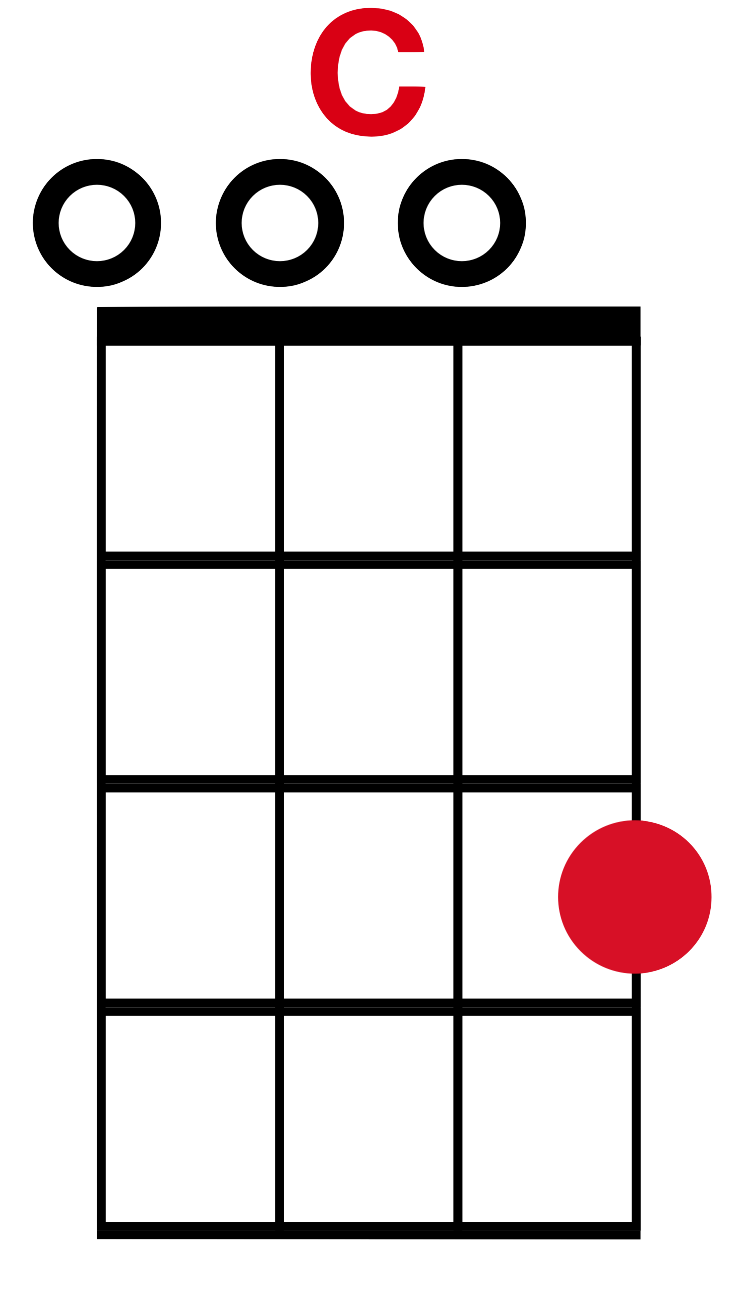 I’m Yours
C                              G
    Well, open up your mind and see like me

		                                                         Am
Open up your plans and then you’re free. 

                                                                    			Look into your heart and you’ll find

    Flove, love, love, love.
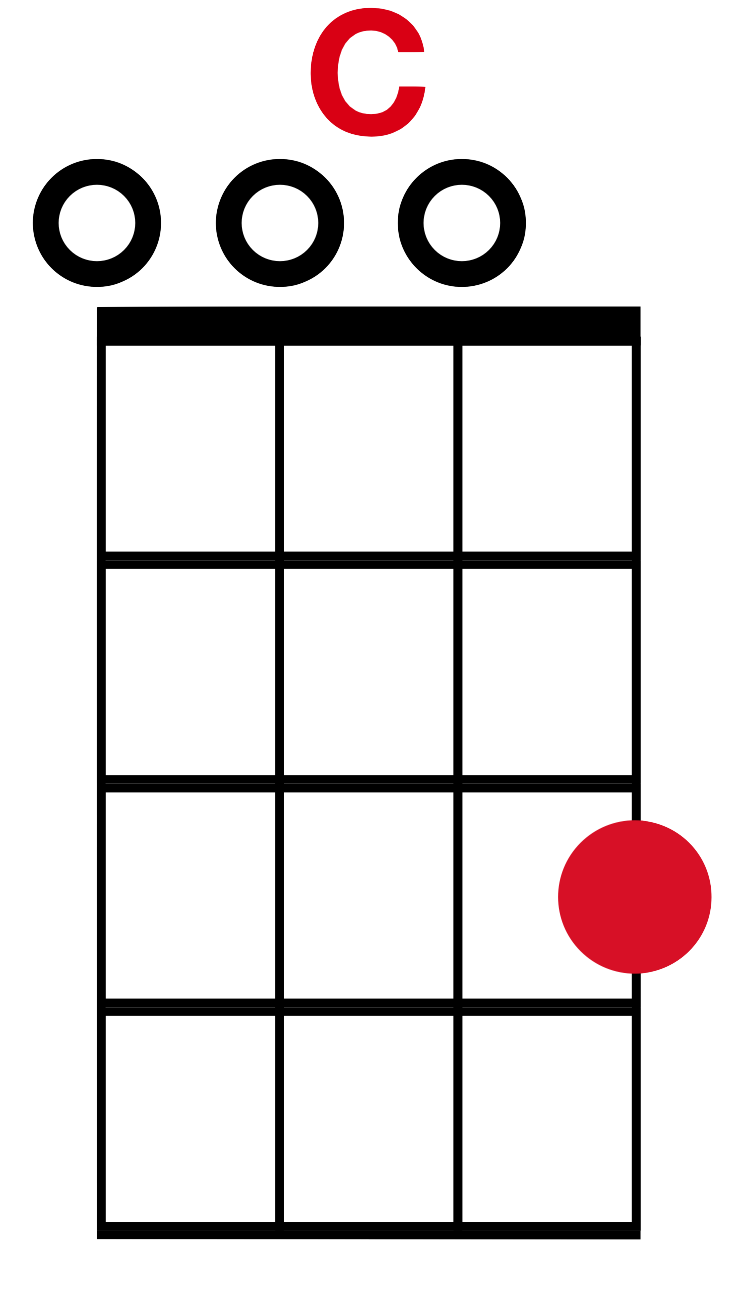 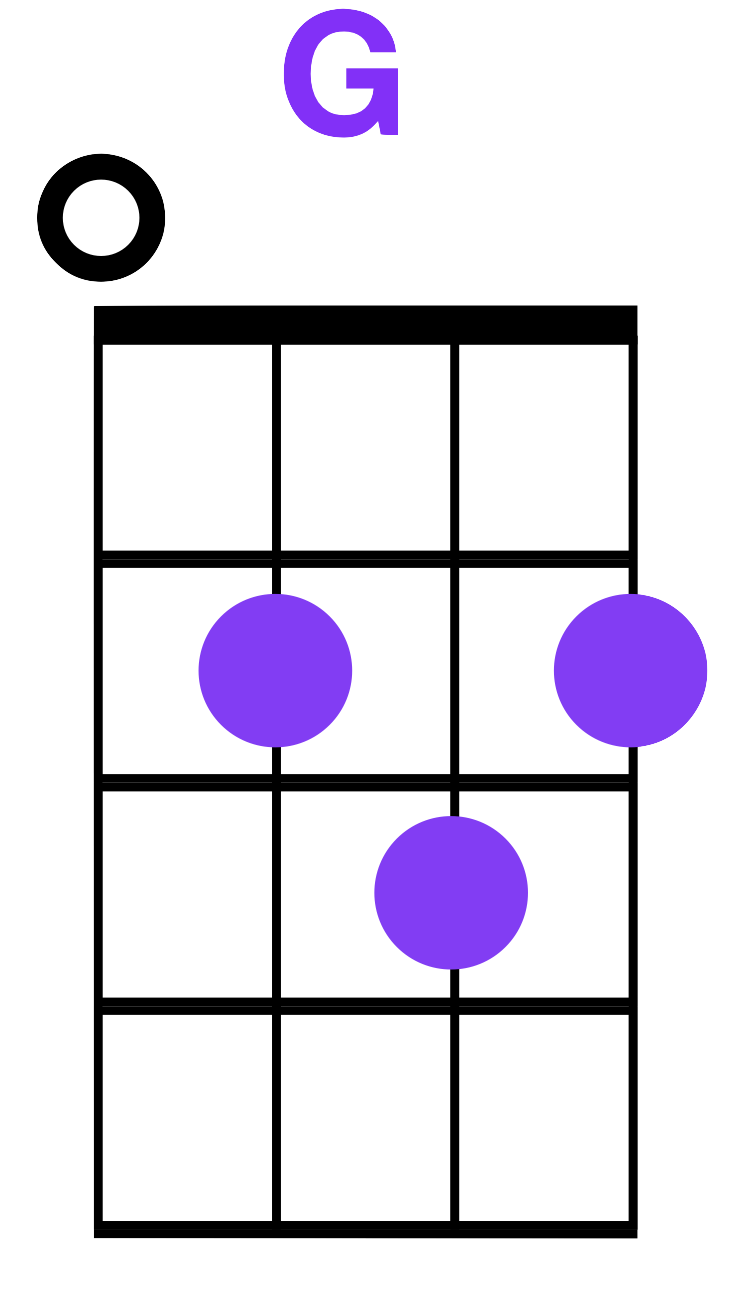 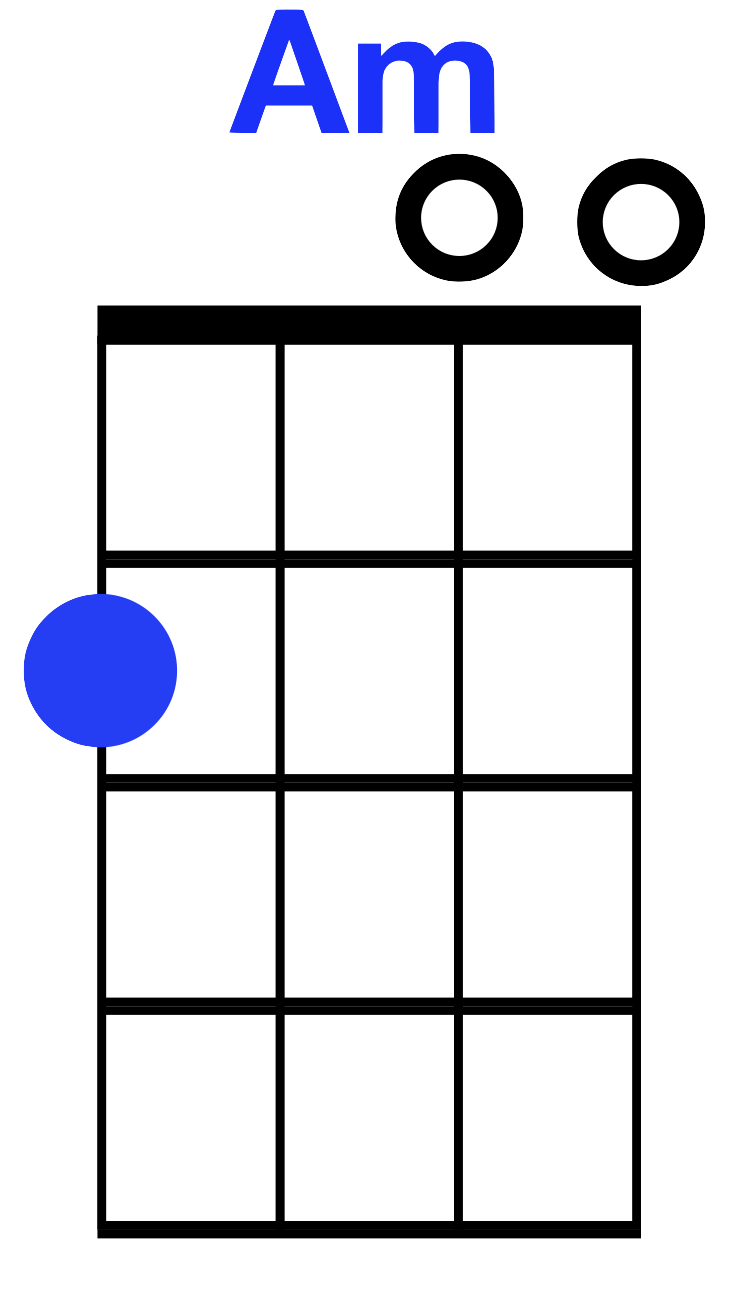 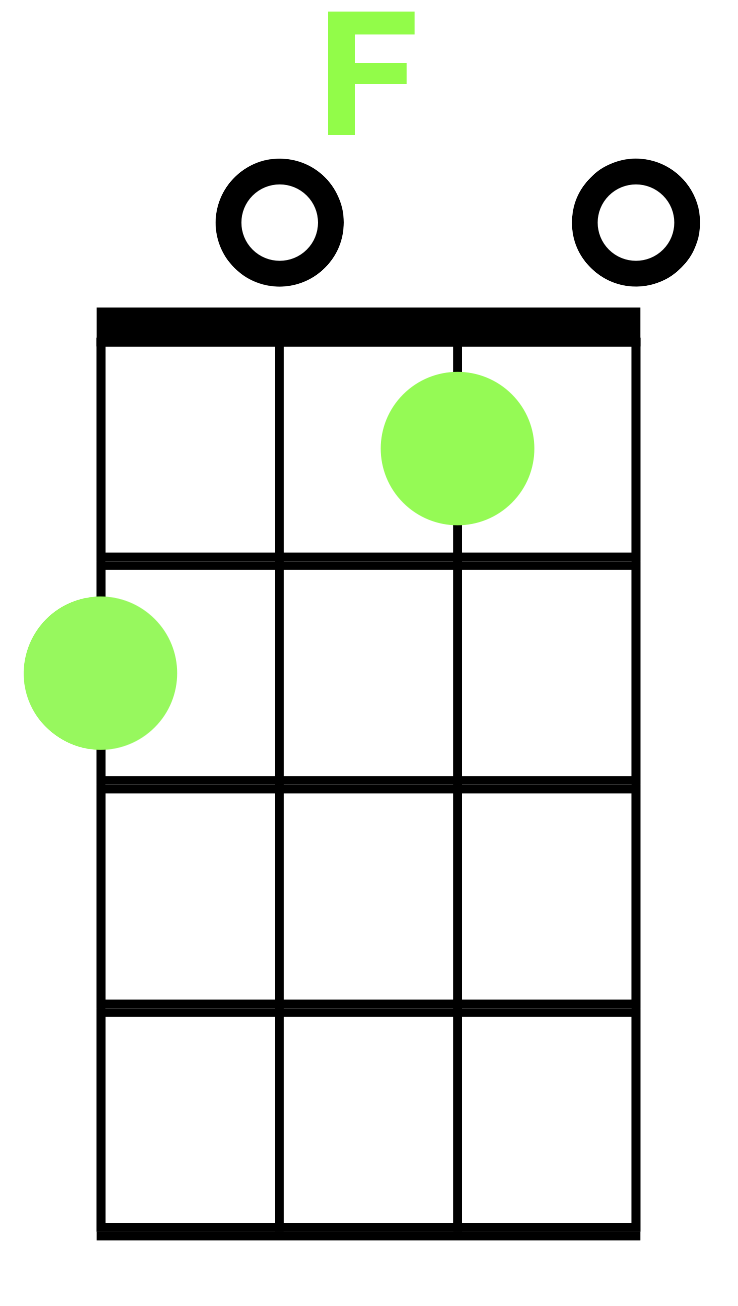 I’m Yours
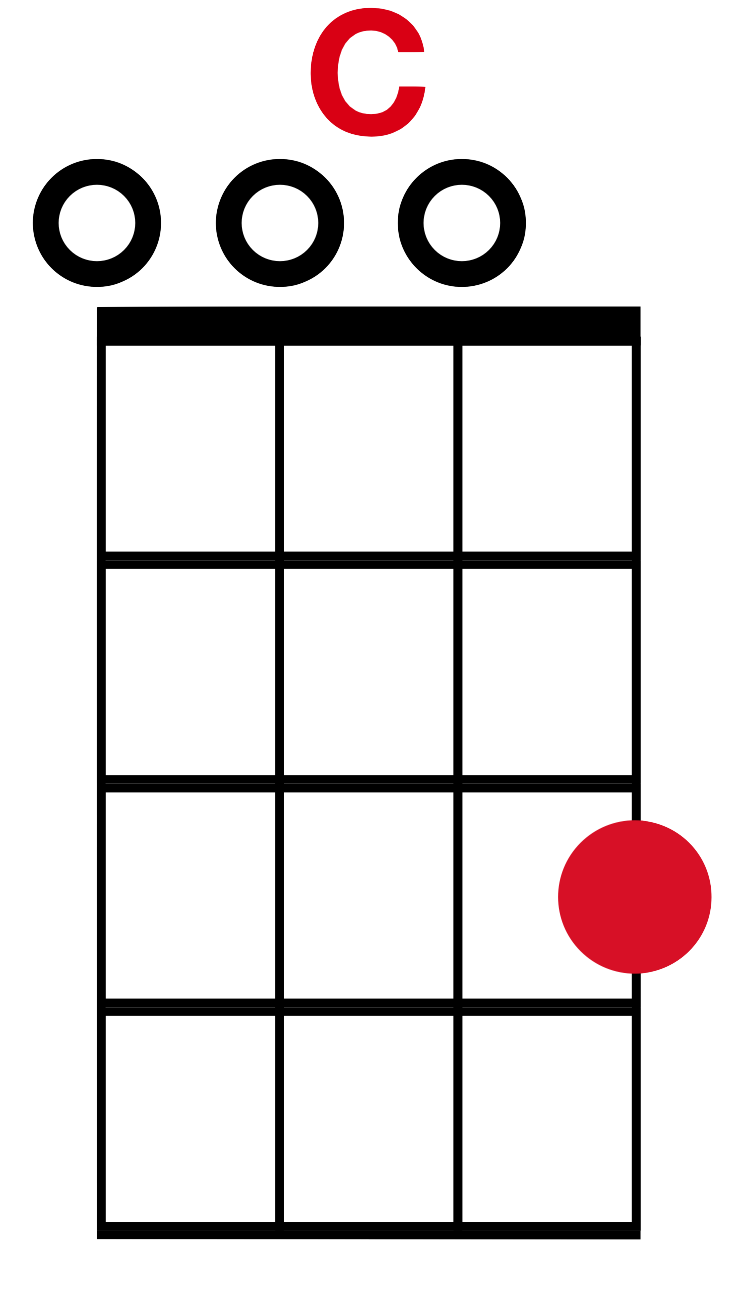 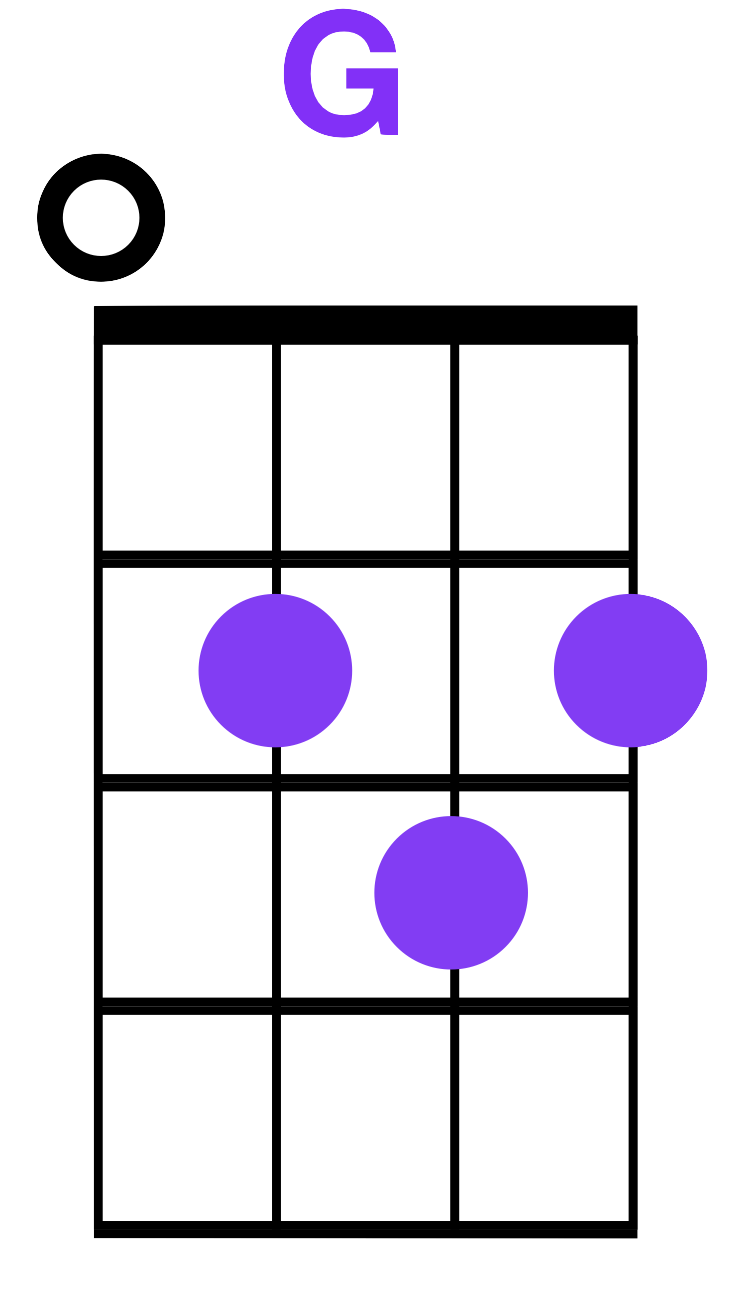 C		       
Listen to the music of the moment, people, dance 
           G
and sing. 
                                      Am                                             			We’re just one big family. 

                                                                           Fand it’s our God-forsaken right to be loved, loved, loved, loved. 
   
  G
Loved….
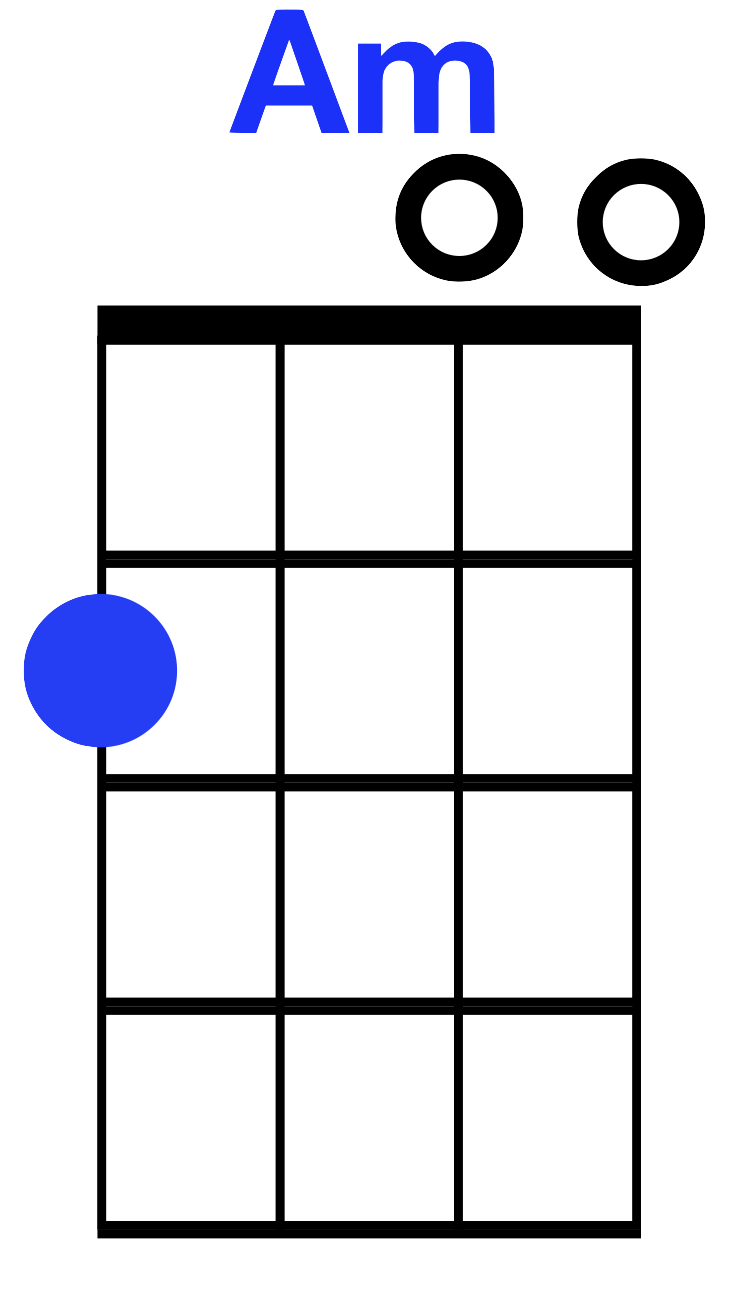 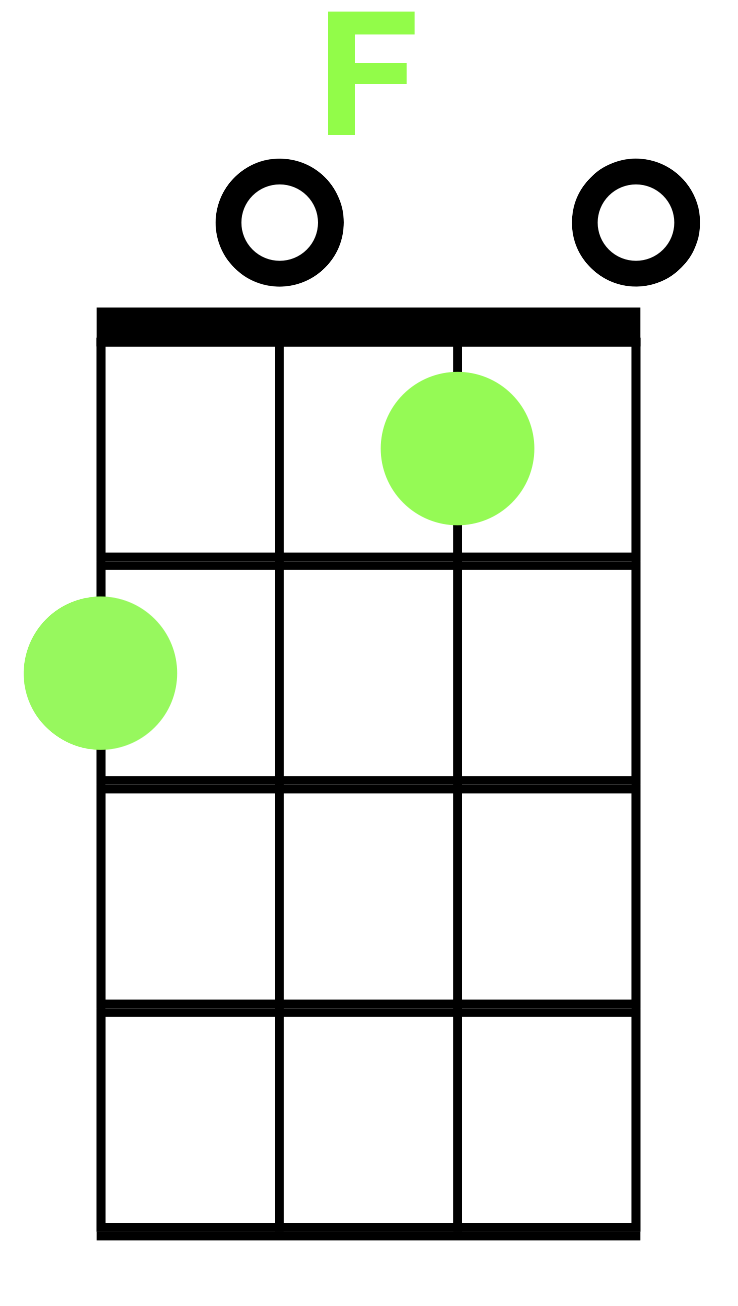 I’m Yours
C		            GSo I won’t hesi-tate no more,        Am                          F	   				No more, it cannot wait I’m sure
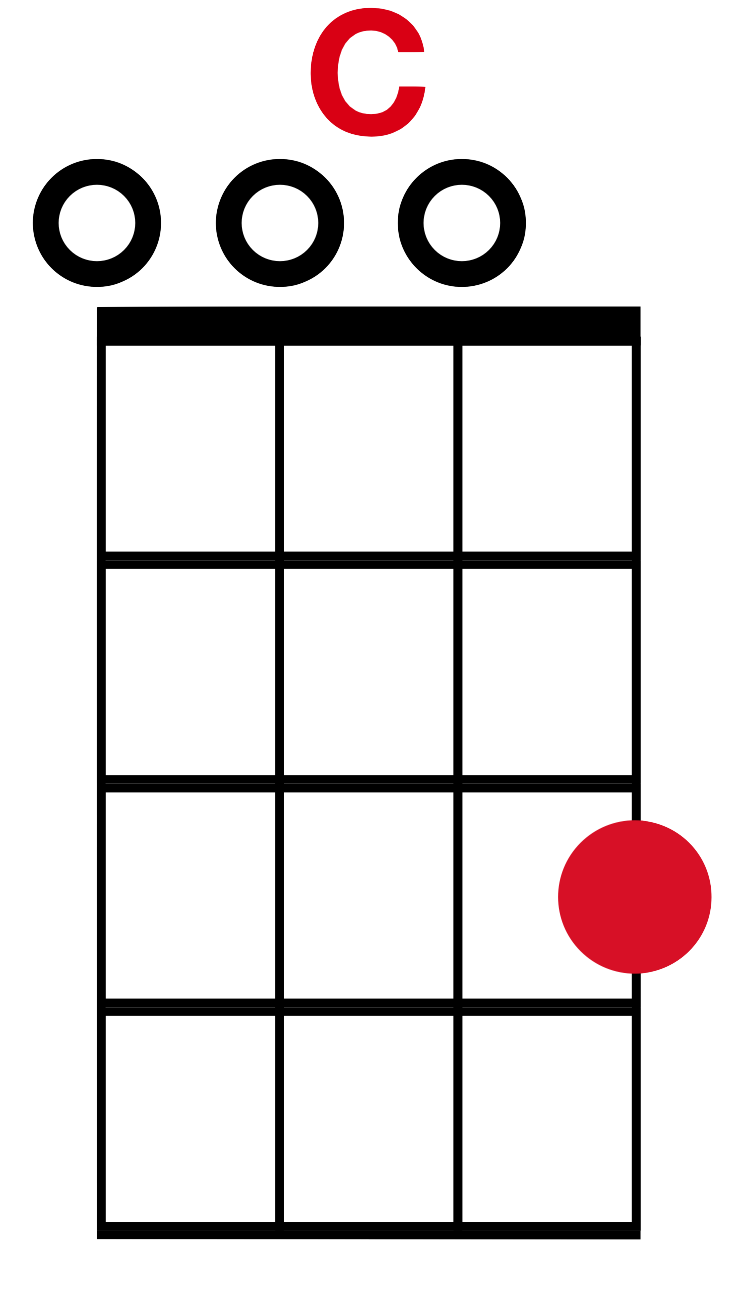 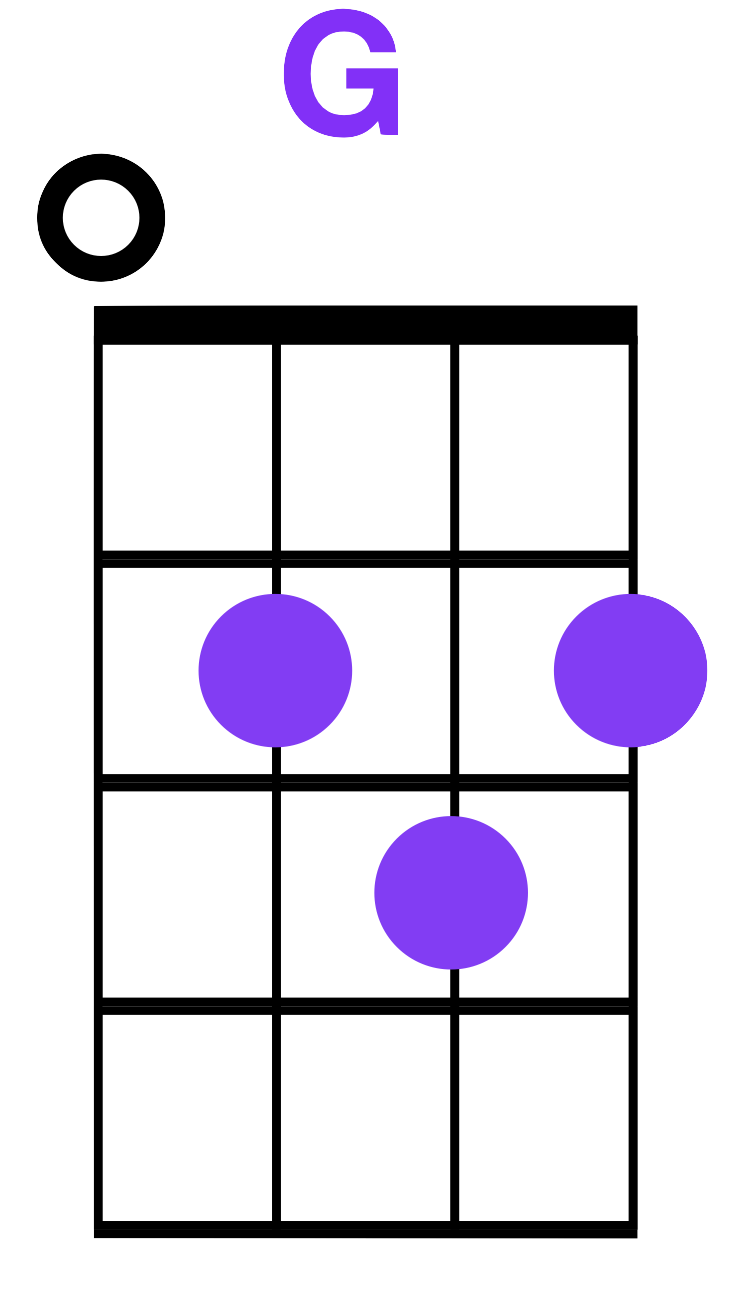 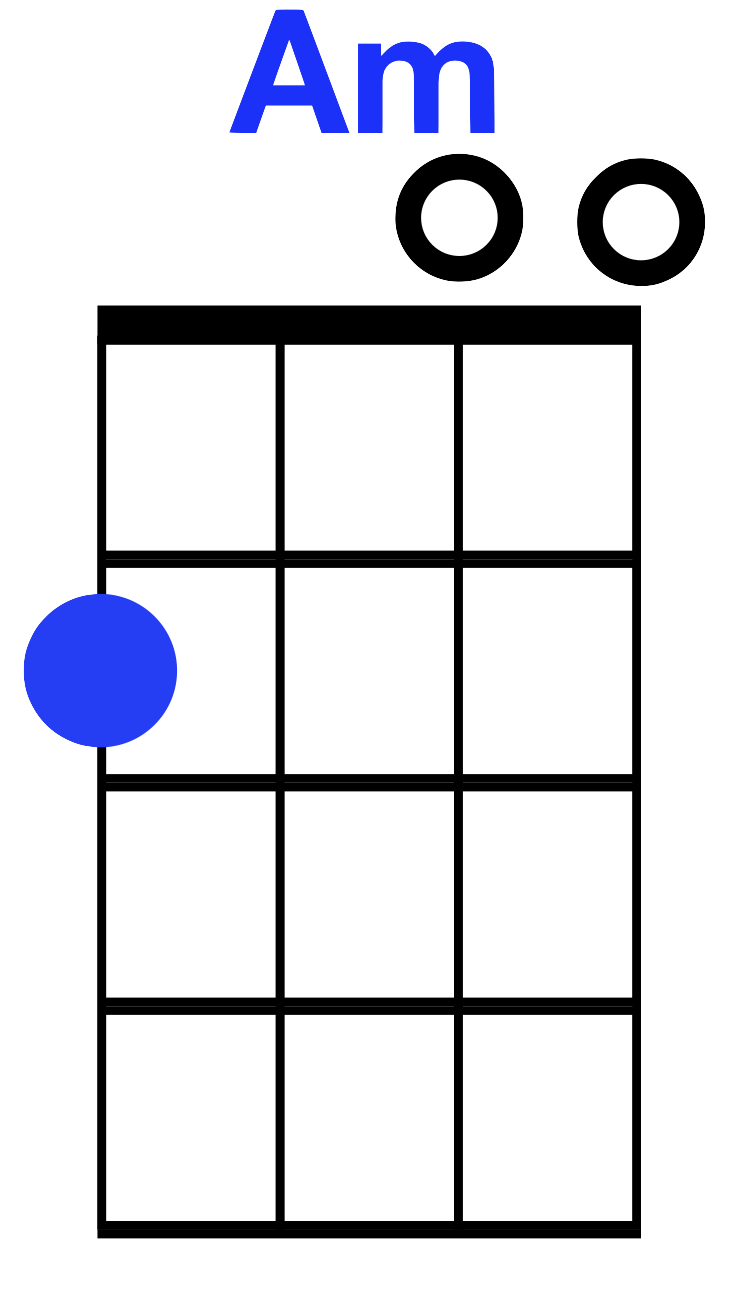 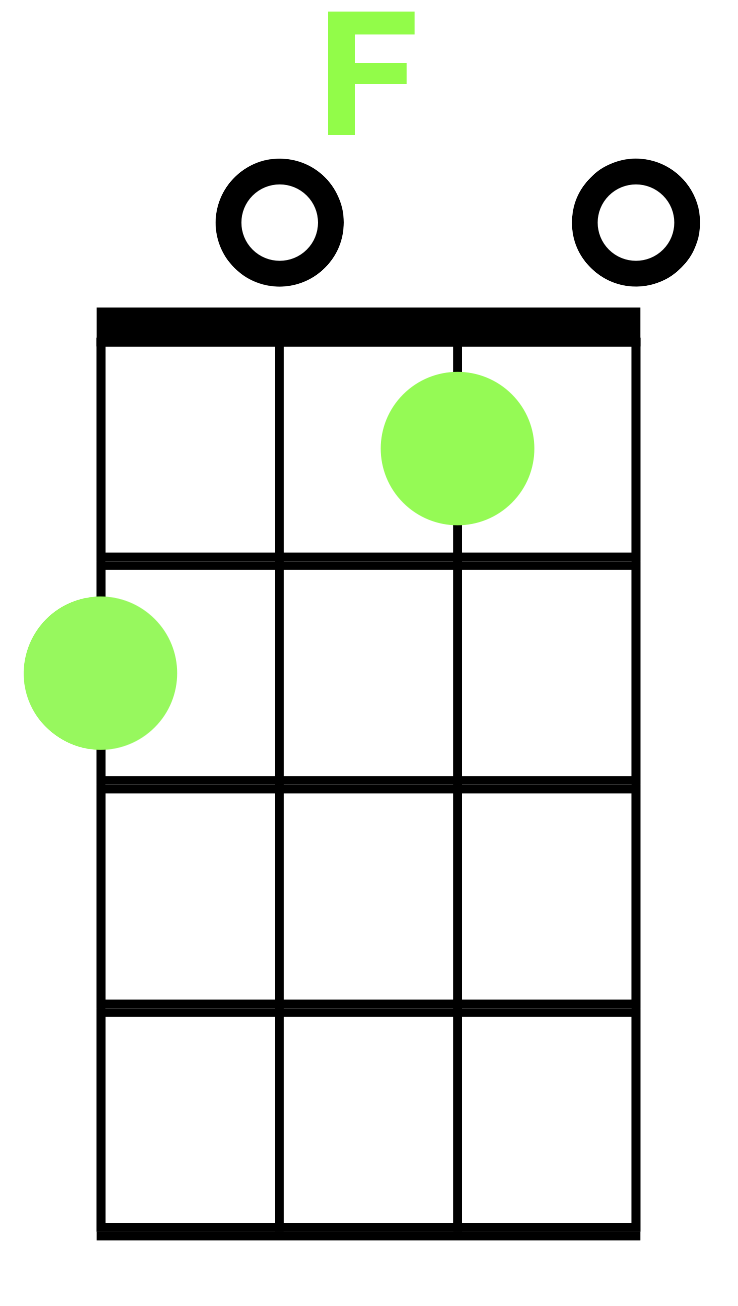 I’m Yours
C		                   GThere’s no need to compli-cate,                         Am    			Our time is short, 

                        F                         
This is our fate. I’m yours
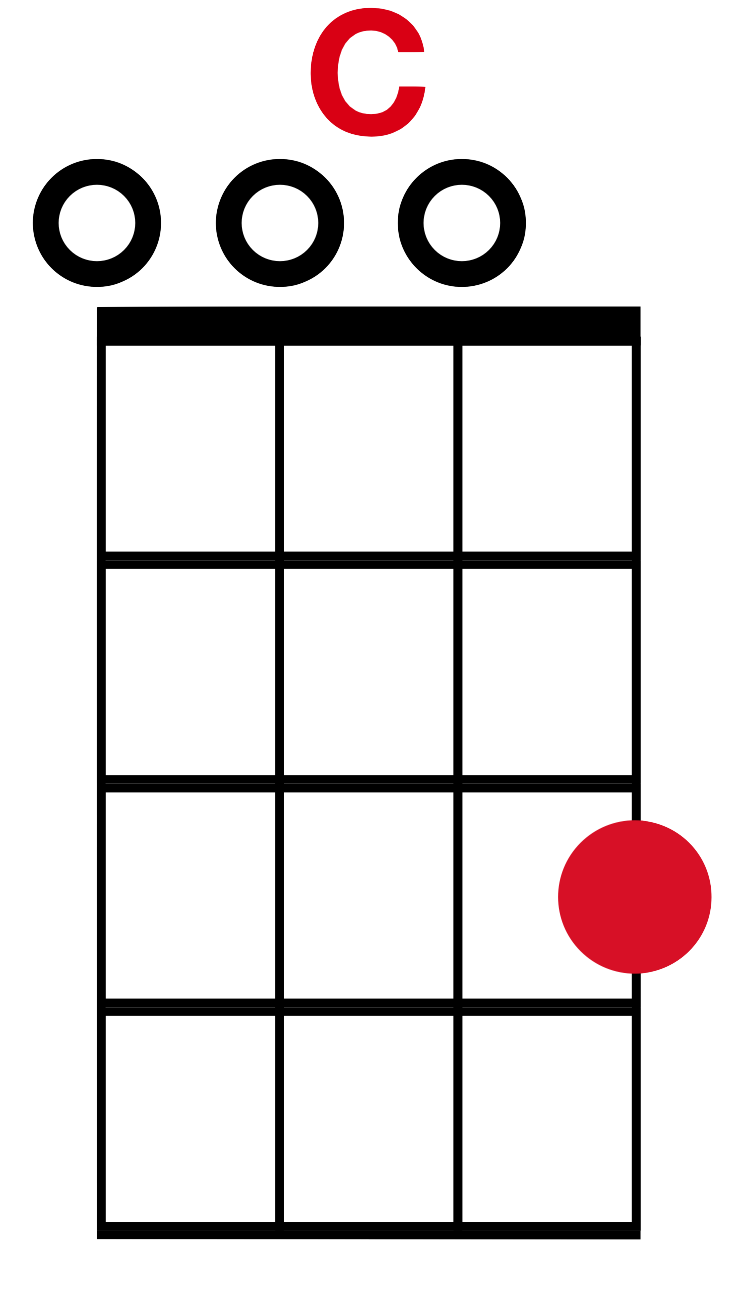 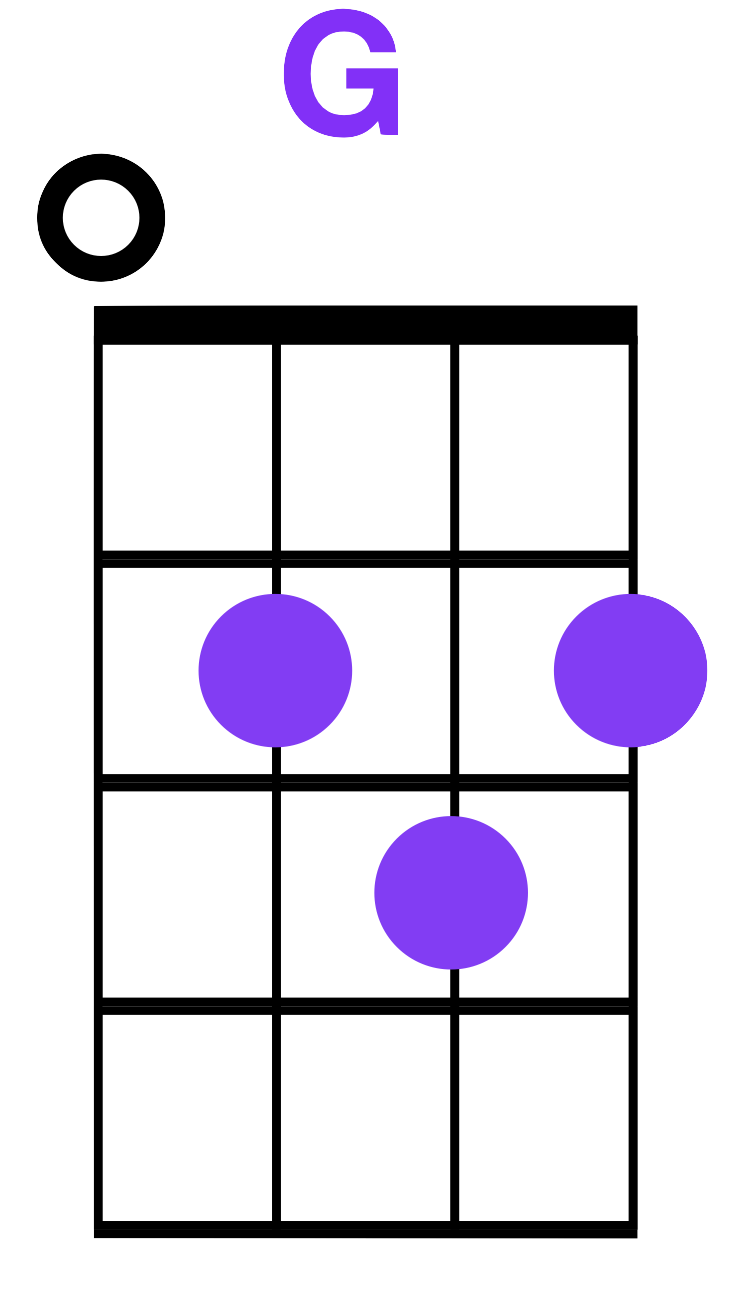 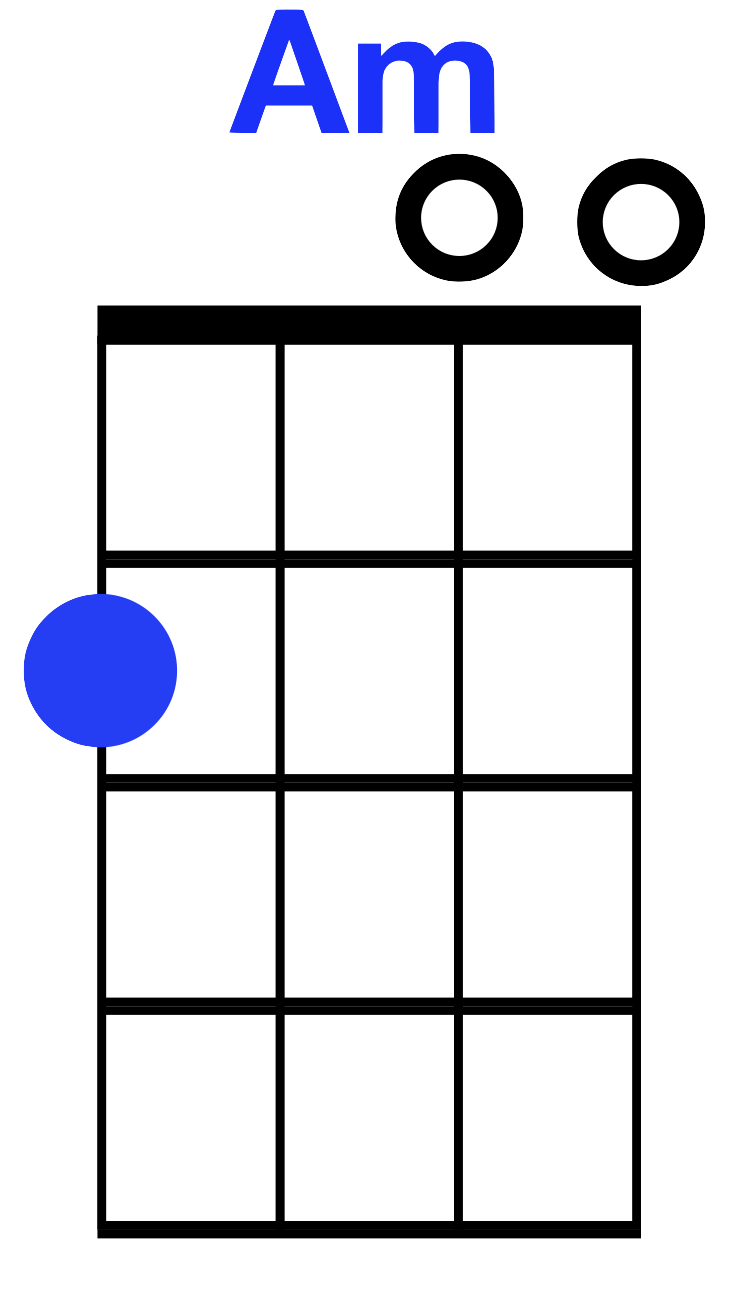 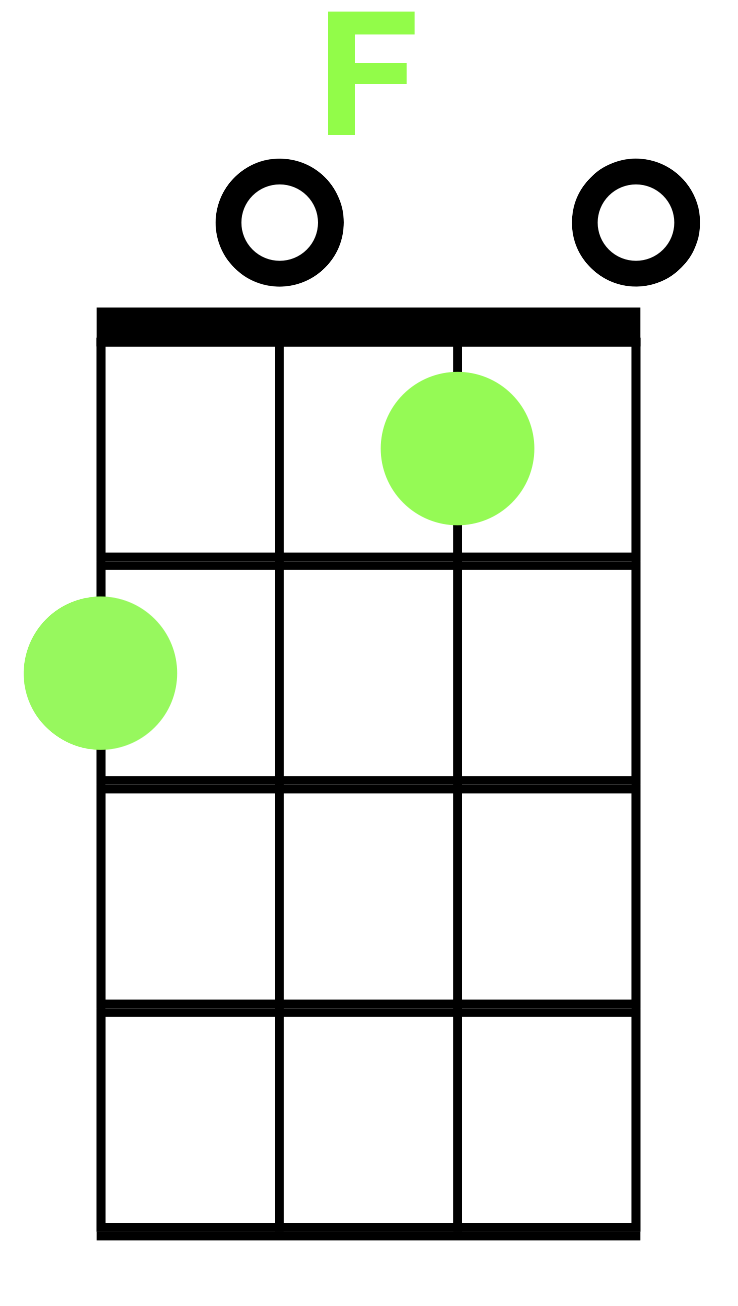 I’m Yours
C		                              GDoo doo doo doo-doo, doo doo doo doo-doo. Am    			 -   Don’t ya want to come on, 

     G                            F                       
Scootch on over closer dear,

                                        G
I’ll whisper in your ear...
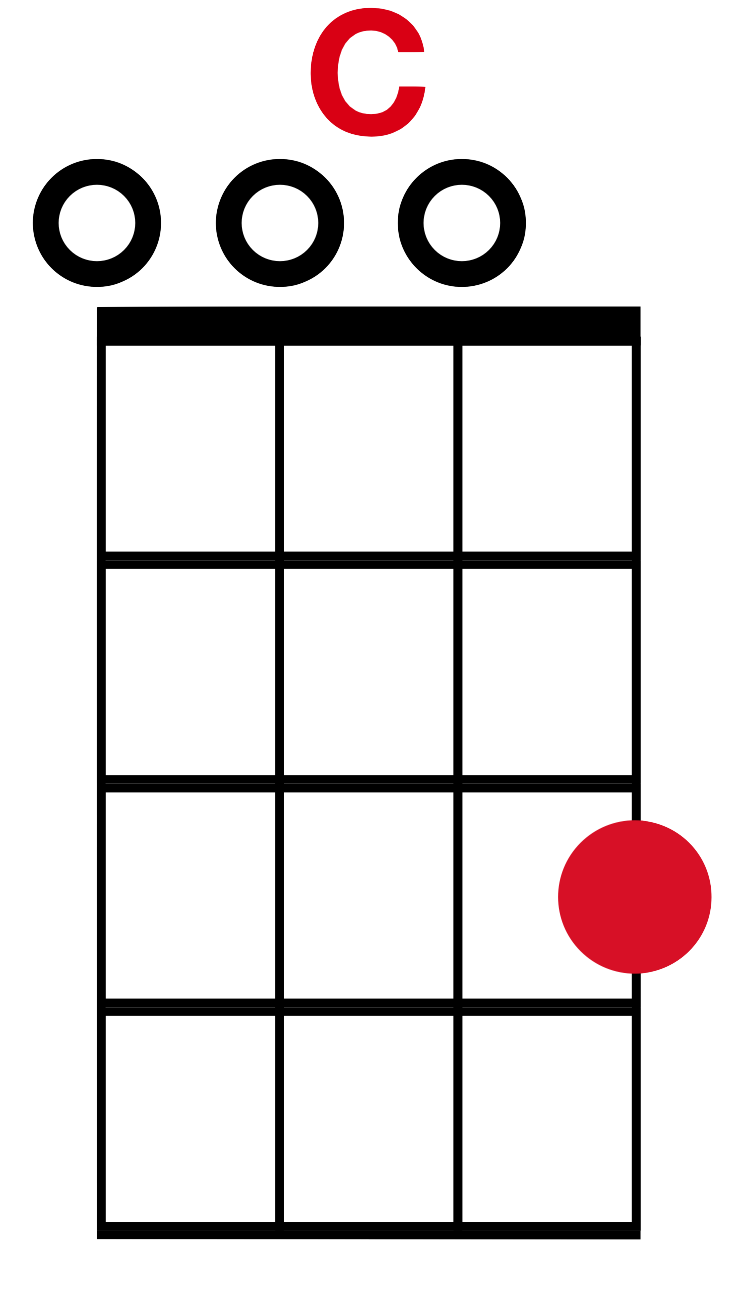 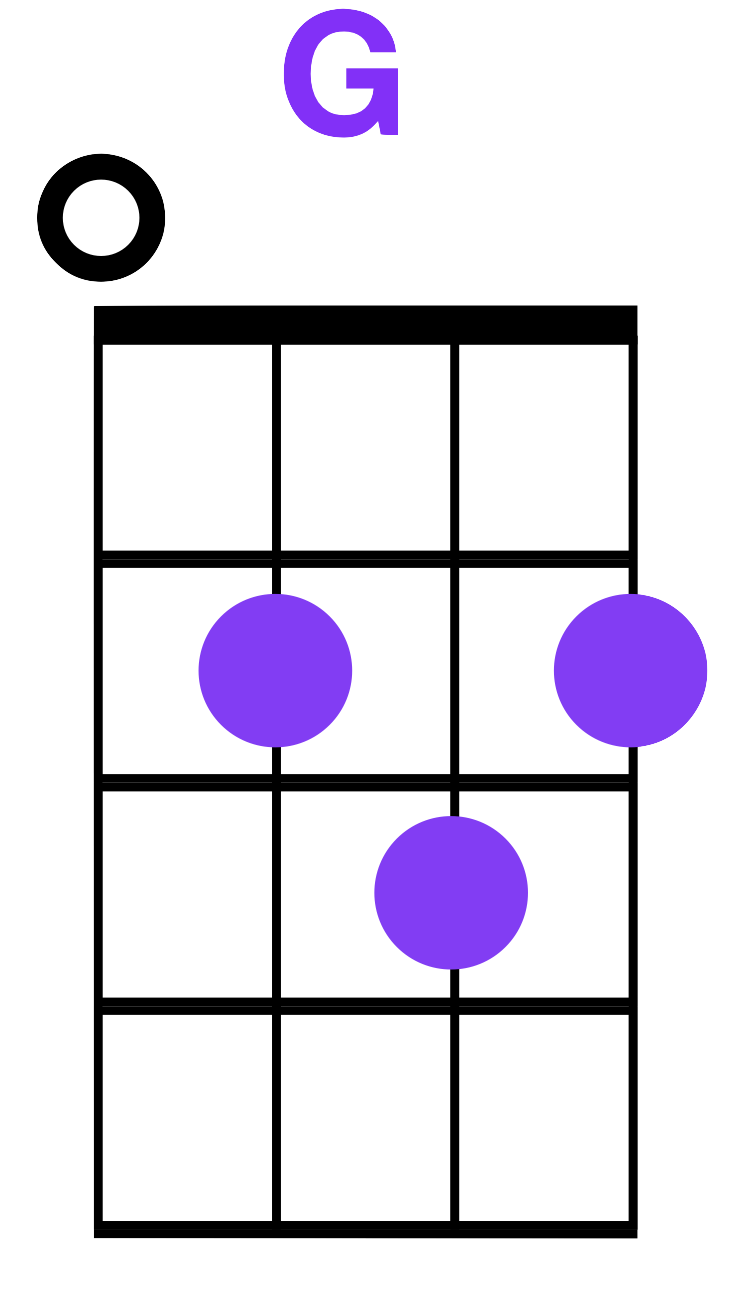 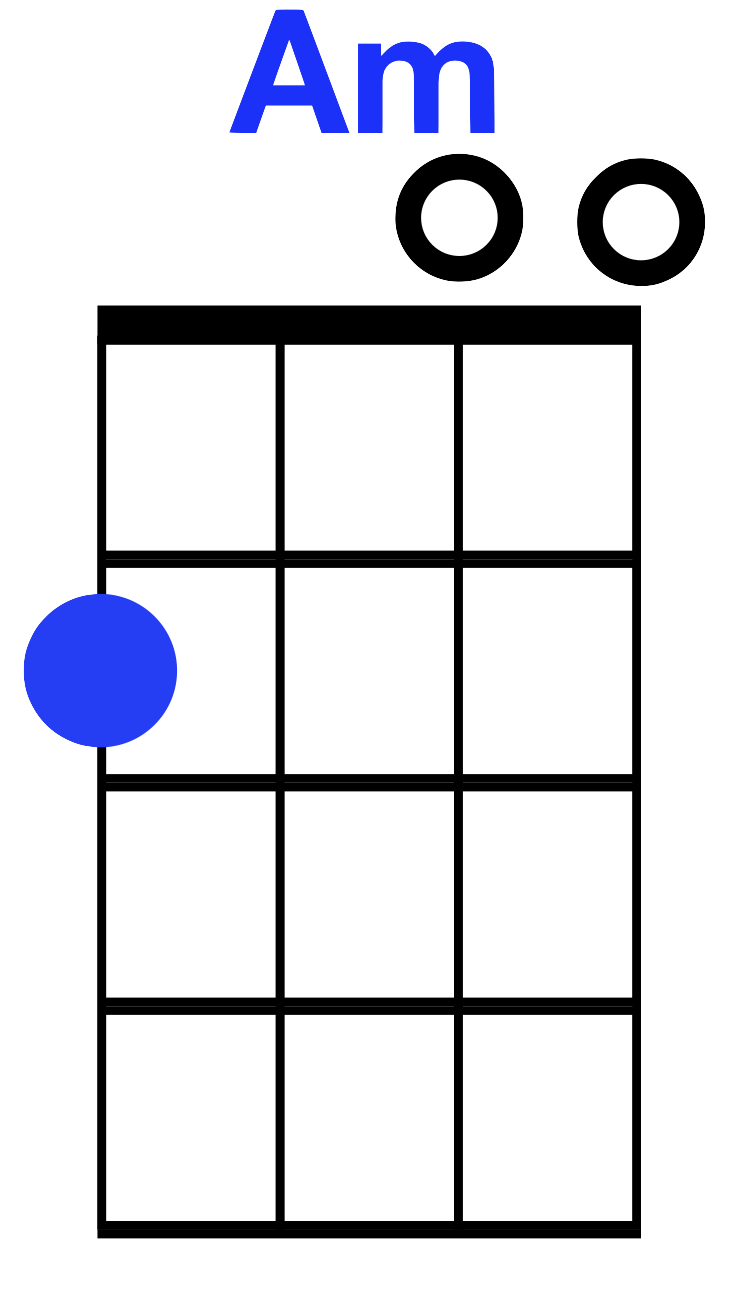 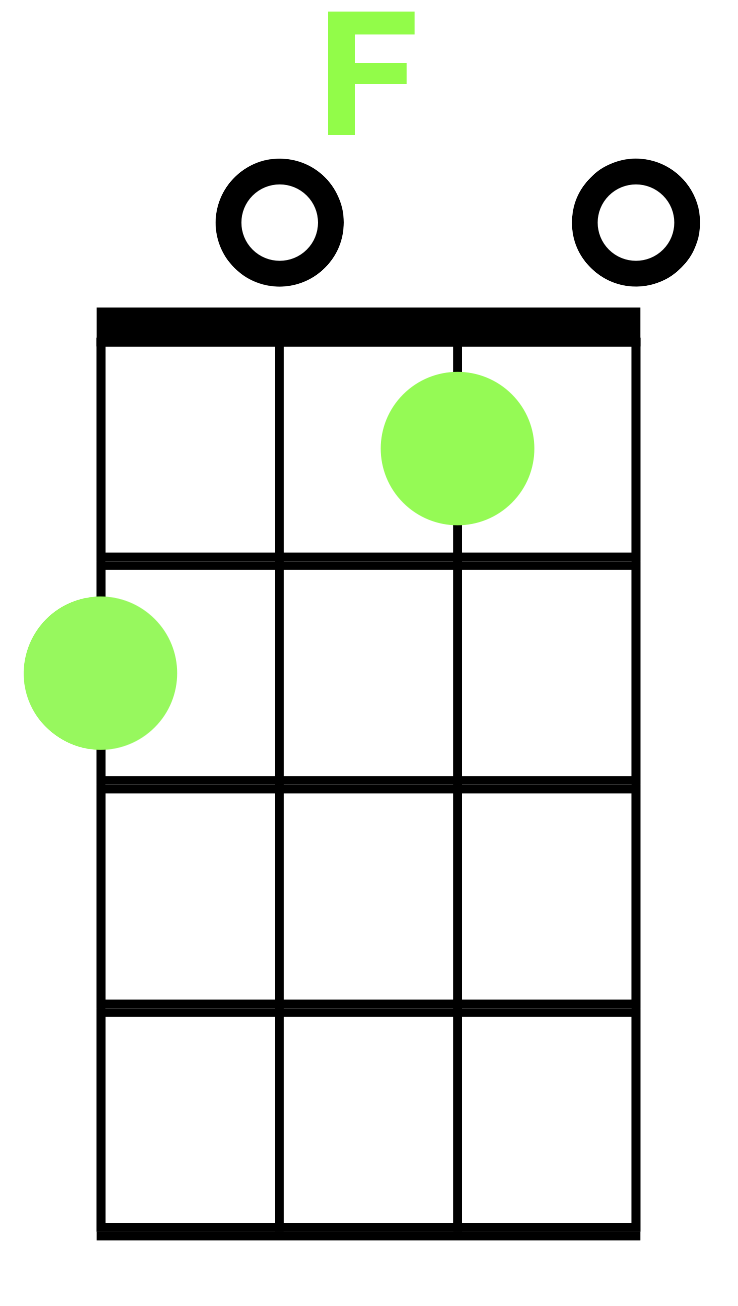 I’m Yours
C		       
I’ve been spendin’ way too long checking my tongue        in the mirror, 

              G		  
And bendin’ over backwards just to try to see it clearer. 

                  Am                                                       			But my breath fogged up the glass, 

           FSo I drew a new face and I laughed
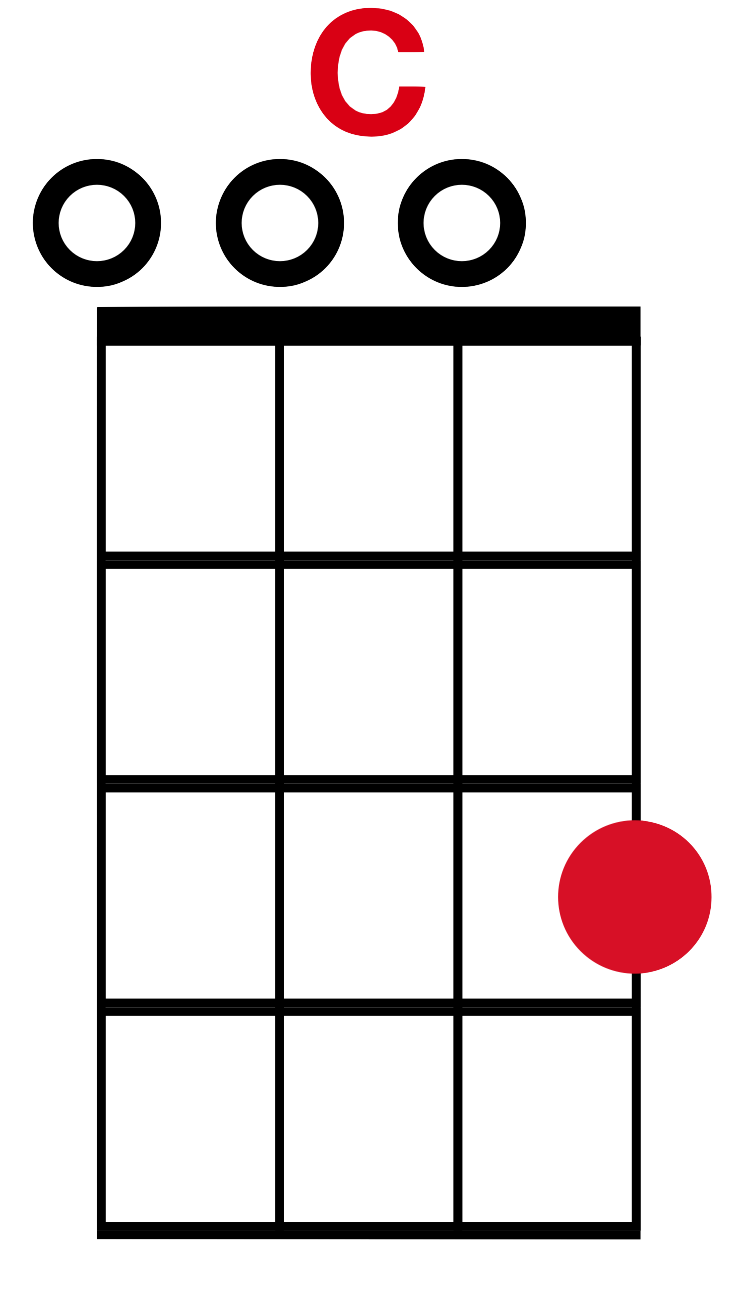 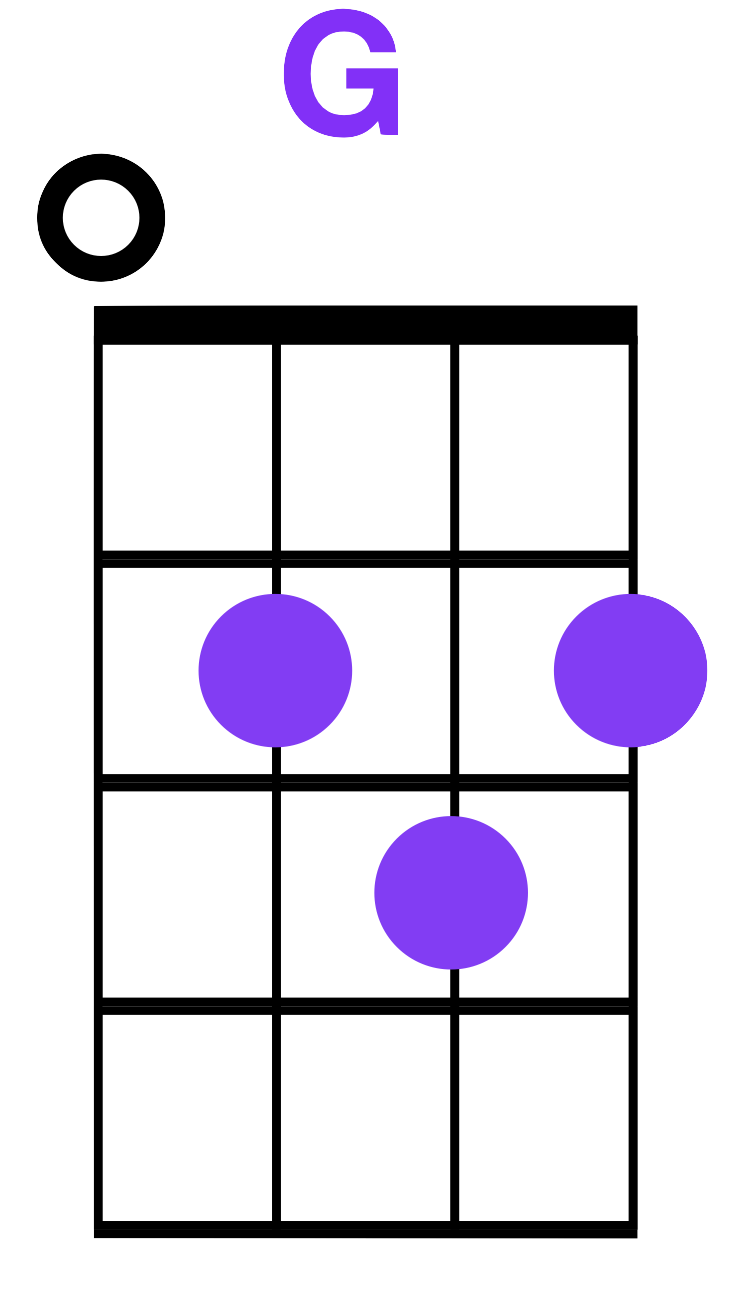 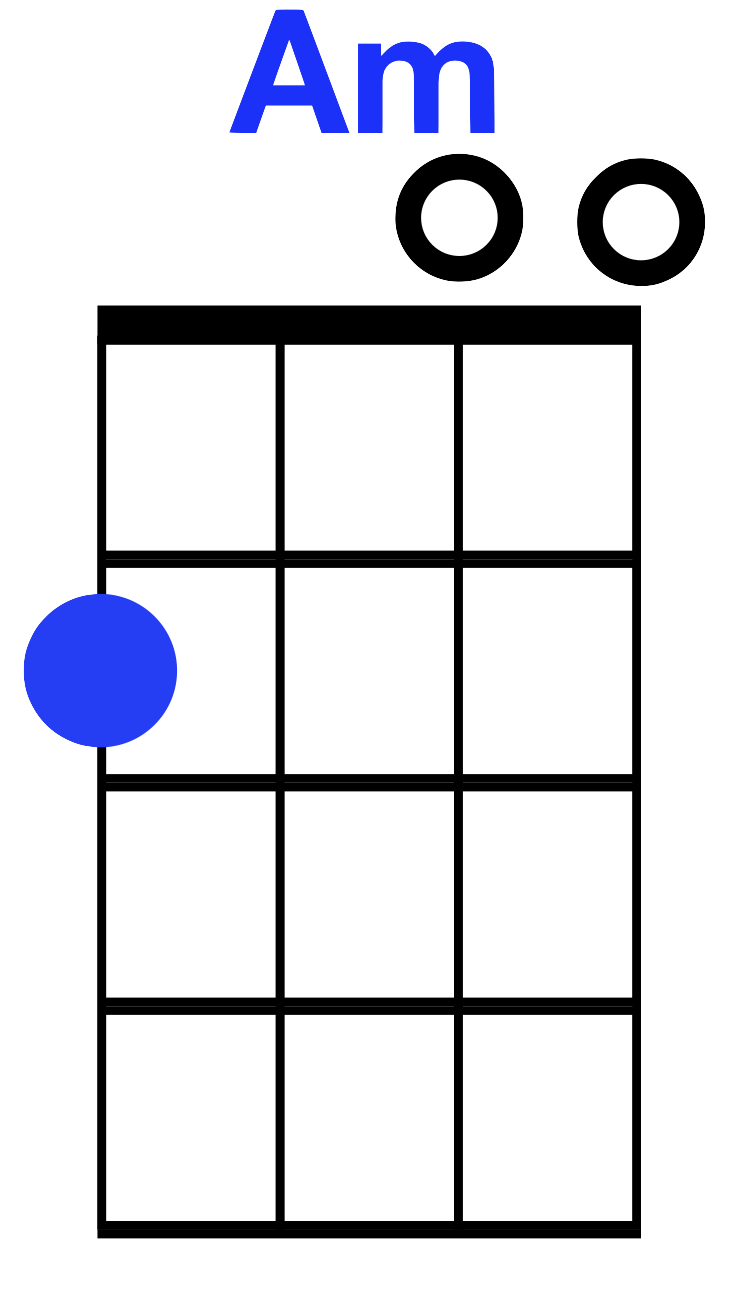 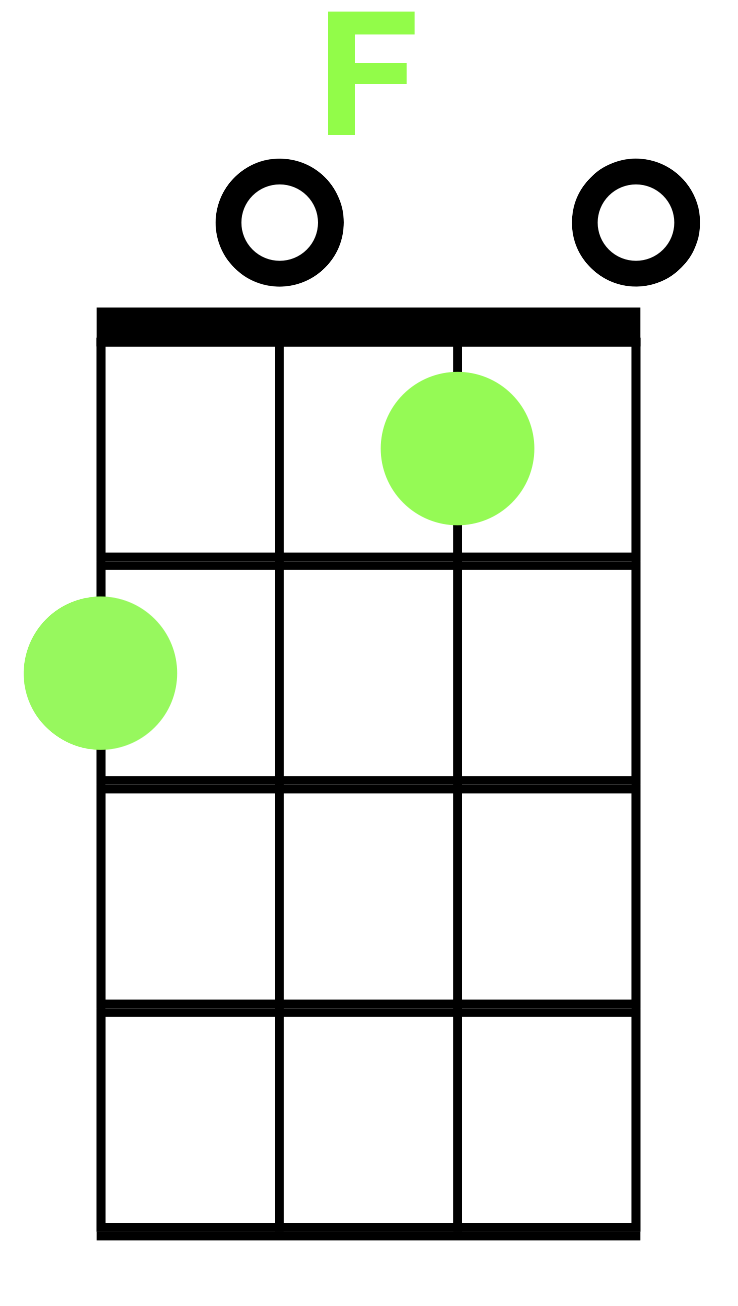 I’m Yours
C		       
I guess what I’ve been sayin’ is there ain’t no better reason

       G		  
To rid yourself of vanities and just go with the seasons.

         Am                                                       			It’s what we aim to do, 

           FOur name is our virtue.
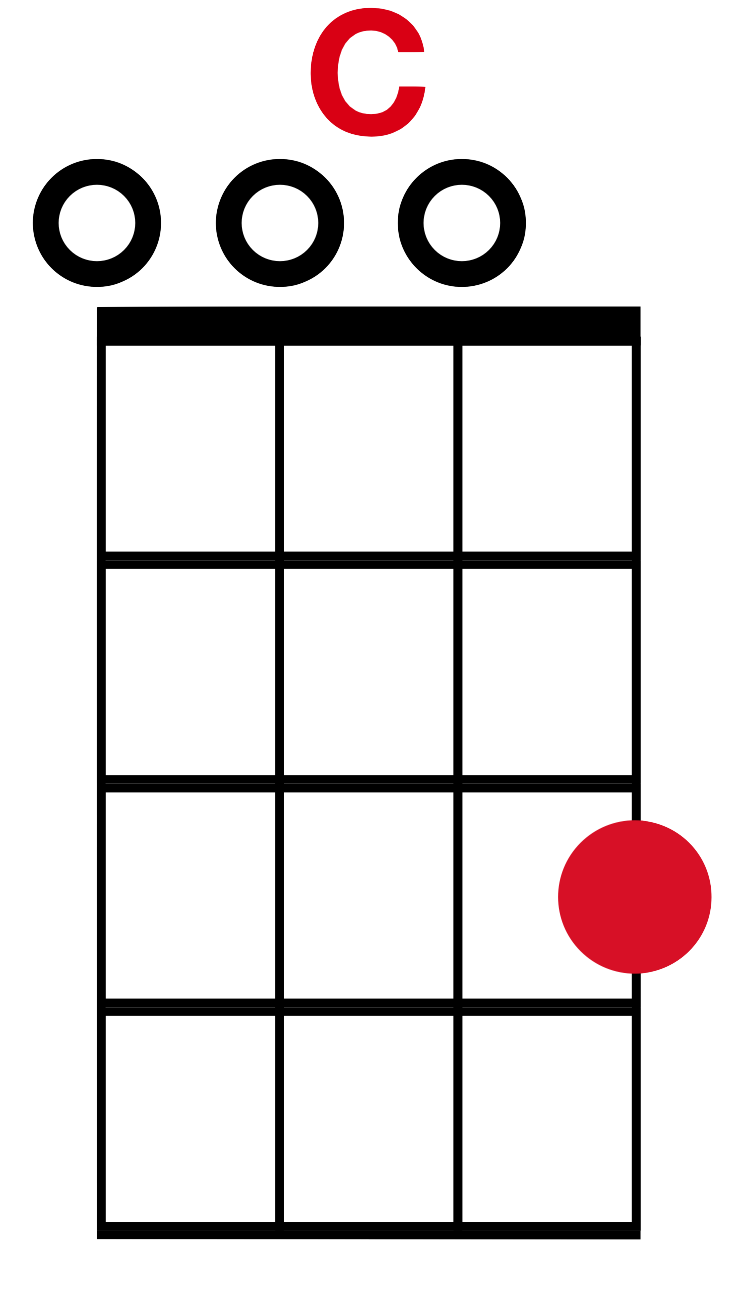 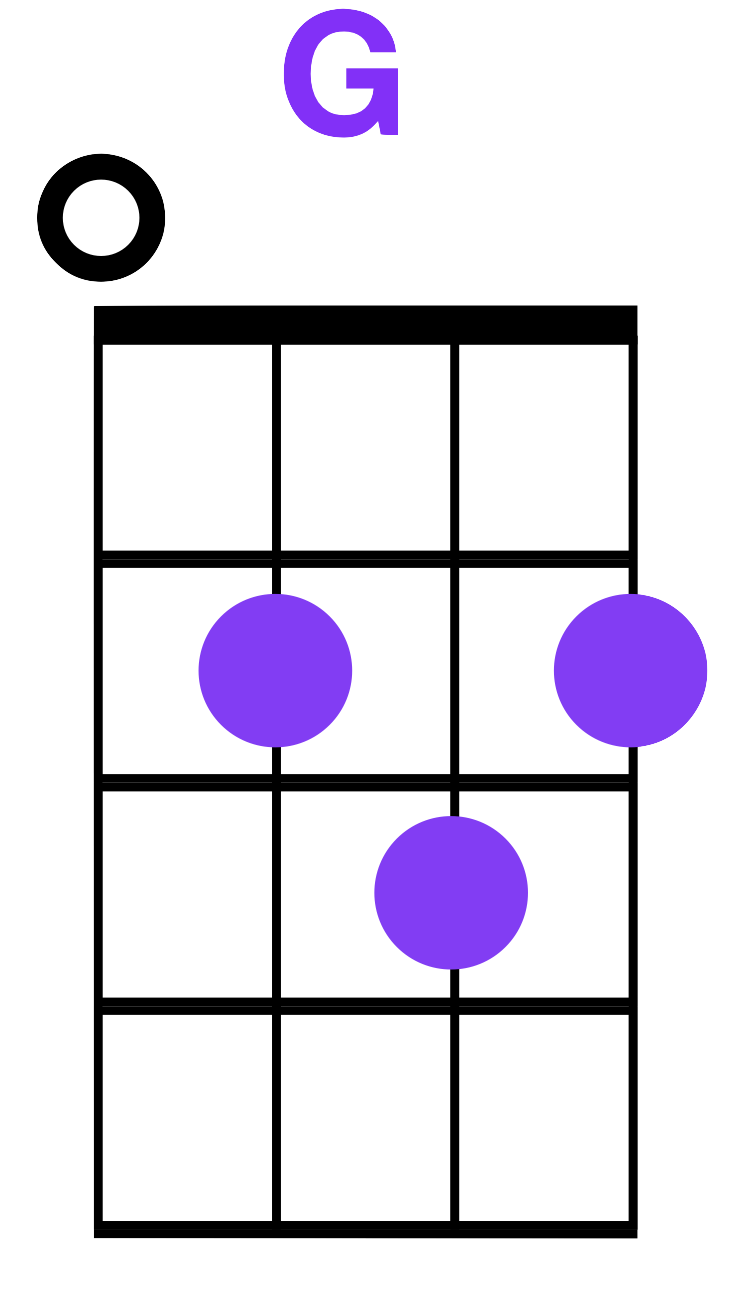 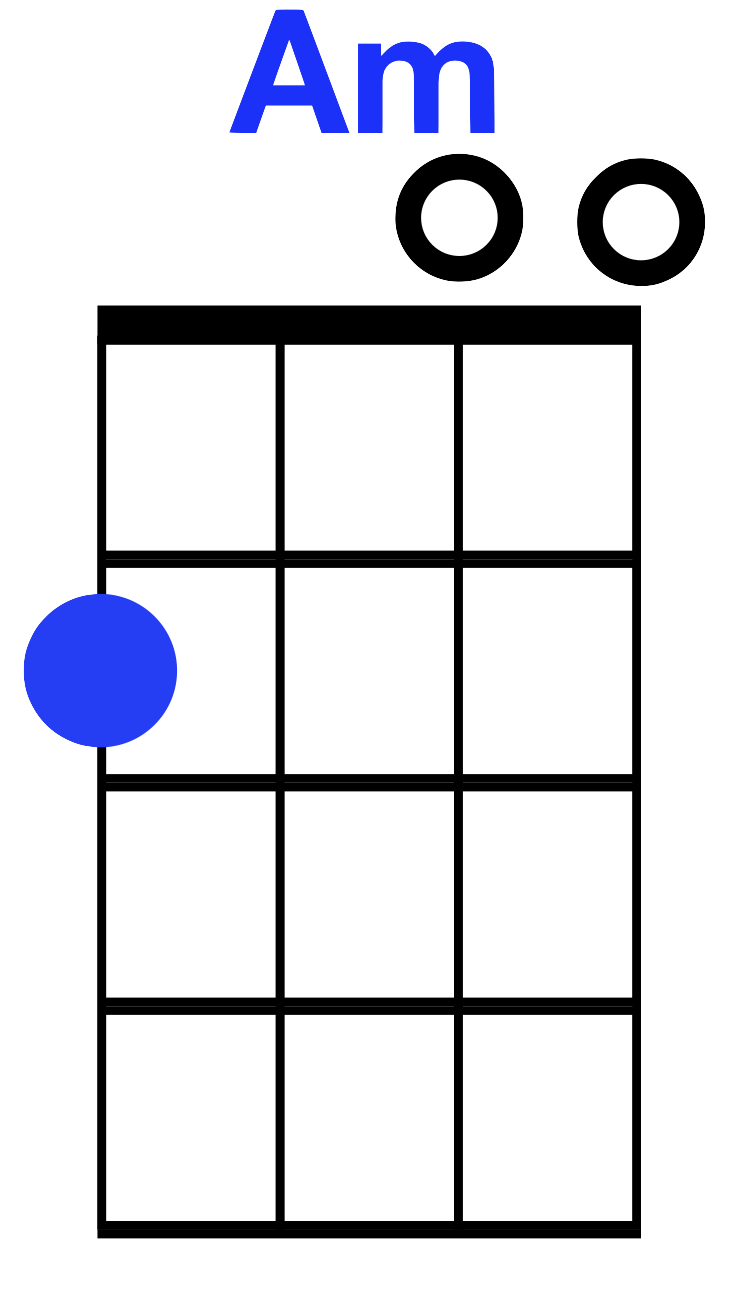 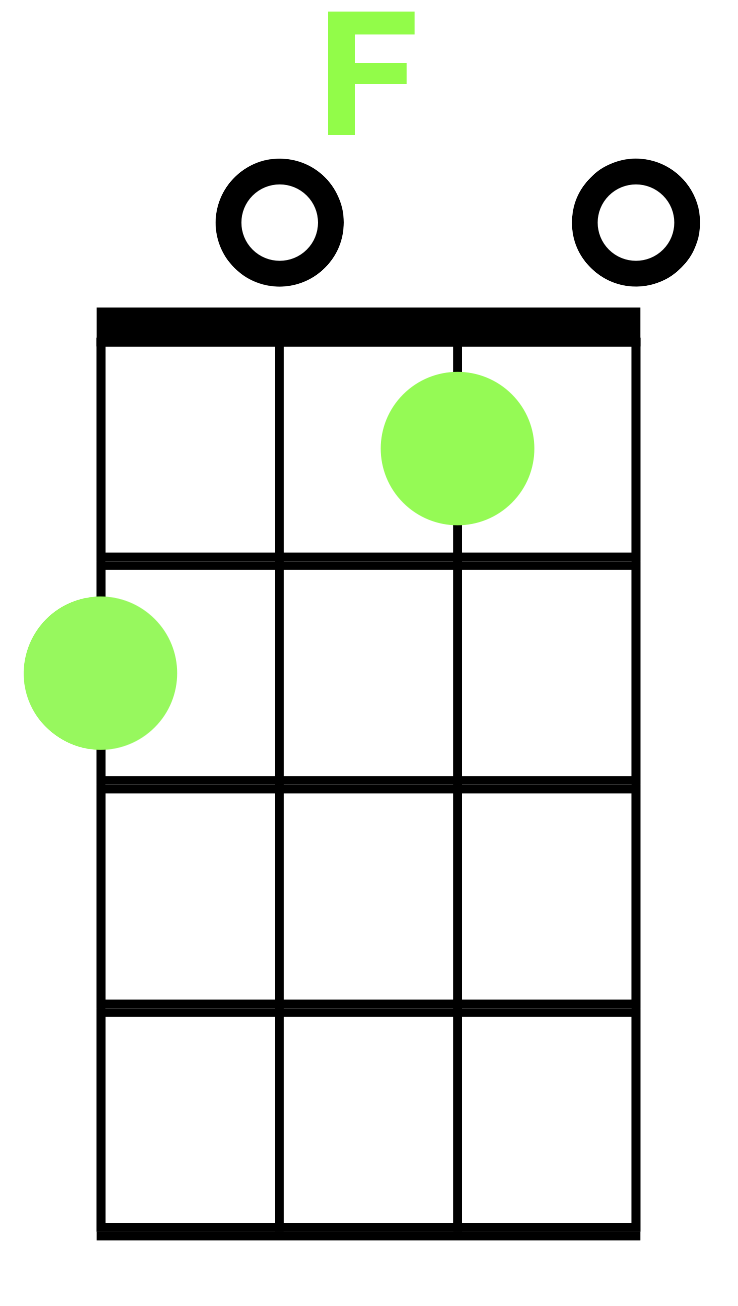 I’m Yours
C		            GBut I won’t hesi-tate no more,        Am                          F	   				No more, it cannot wait I’m yours
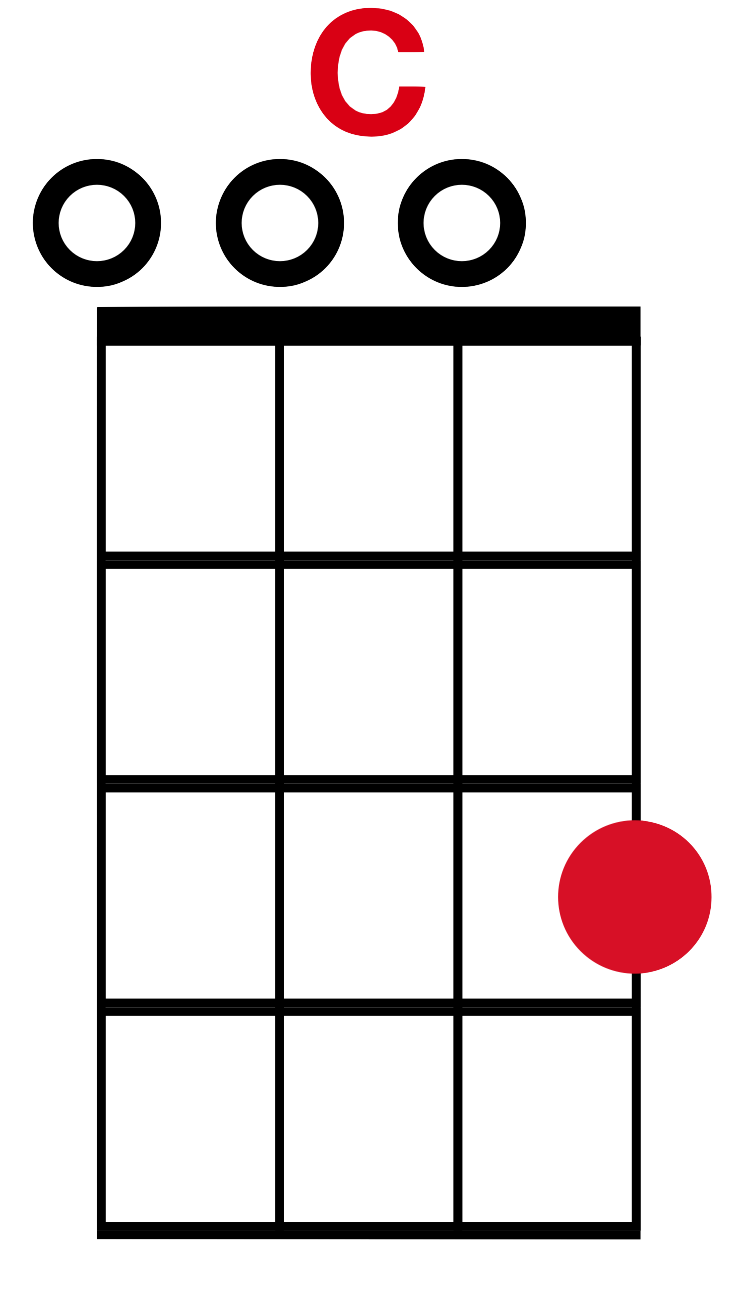 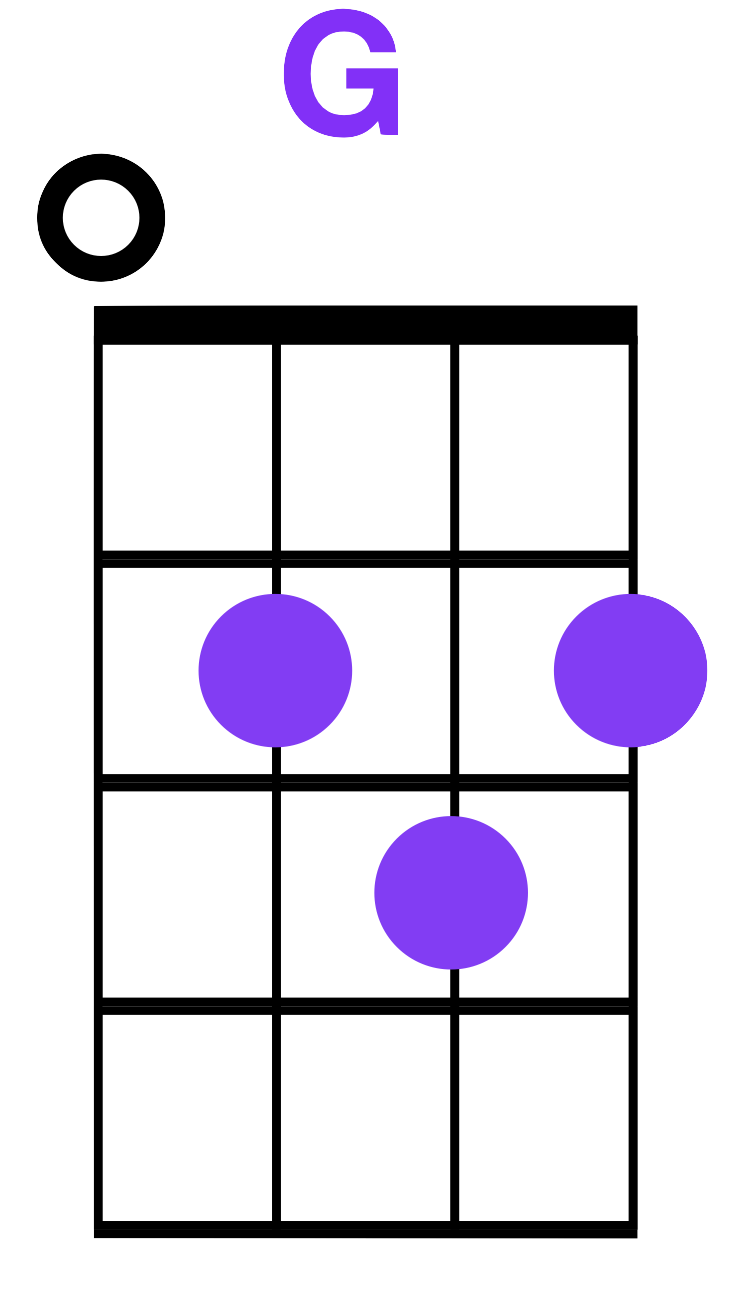 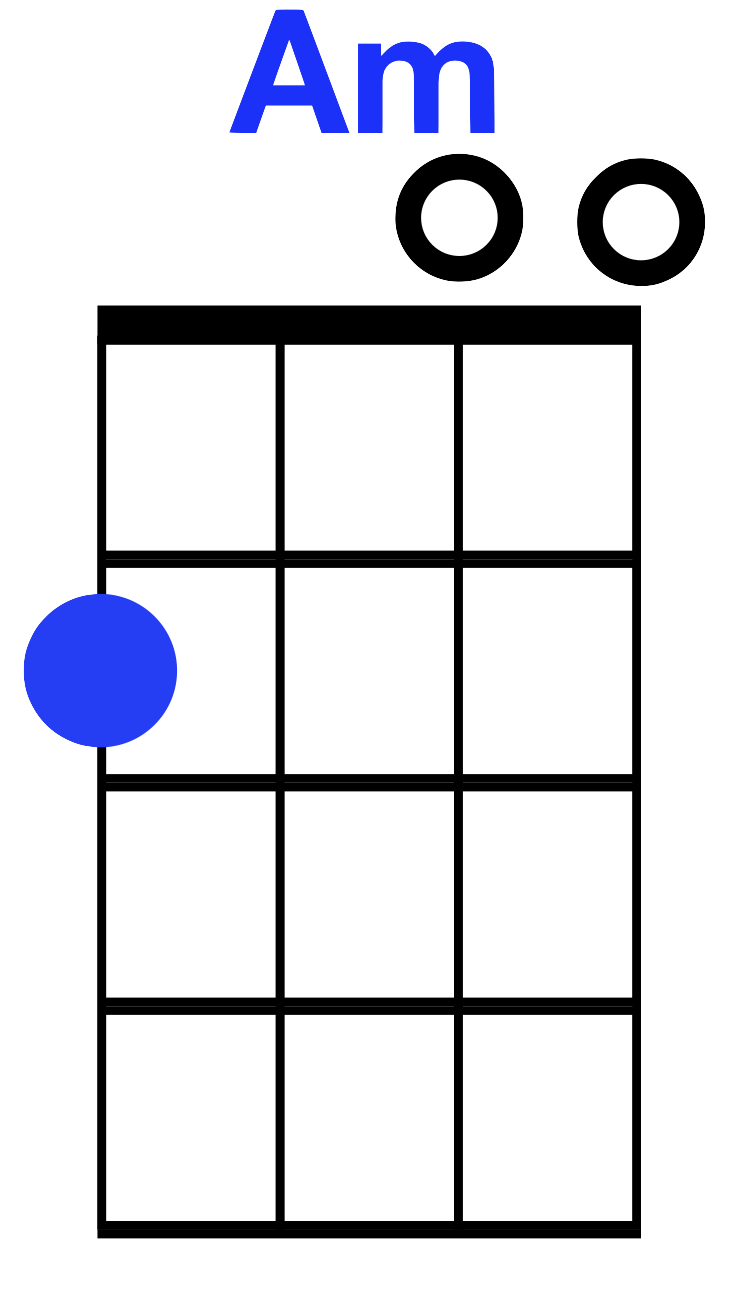 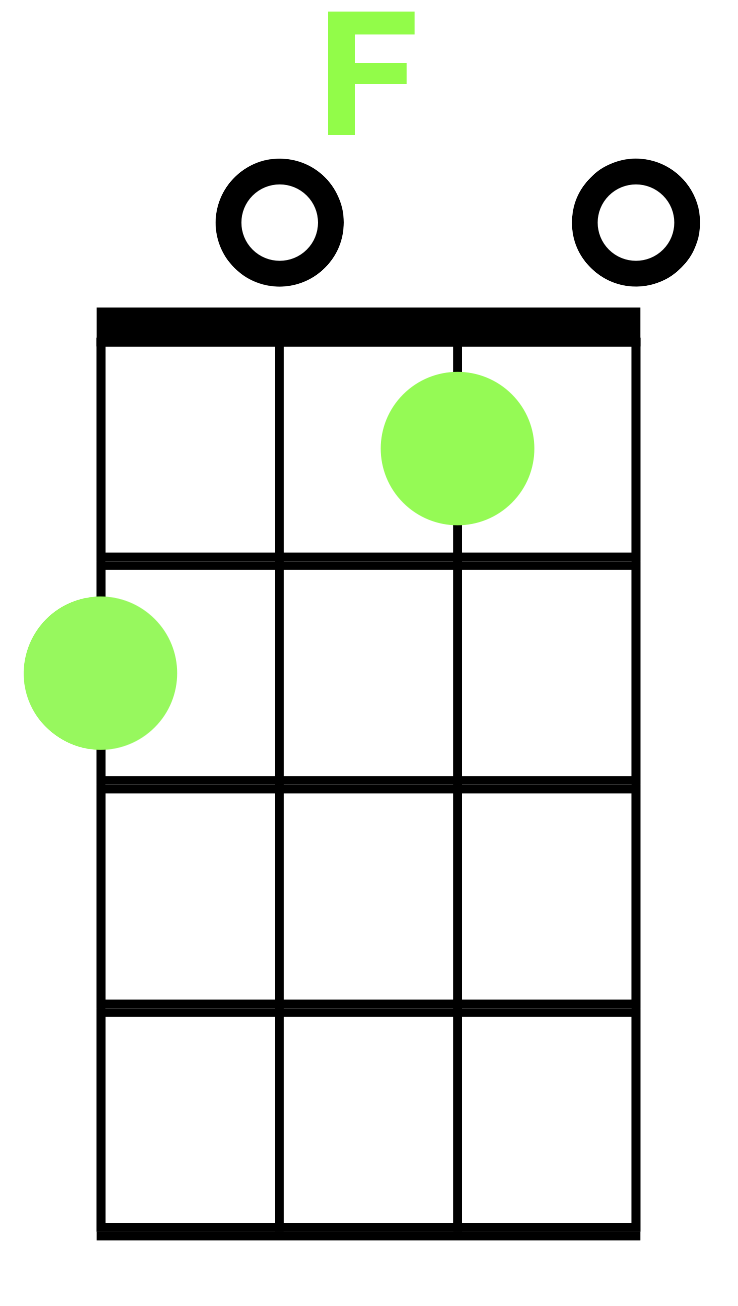 I’m Yours
C		                   GThere’s no need to compli-cate,                         Am    			Our time is short, 

                        F                         
This is our fate. I’m sure
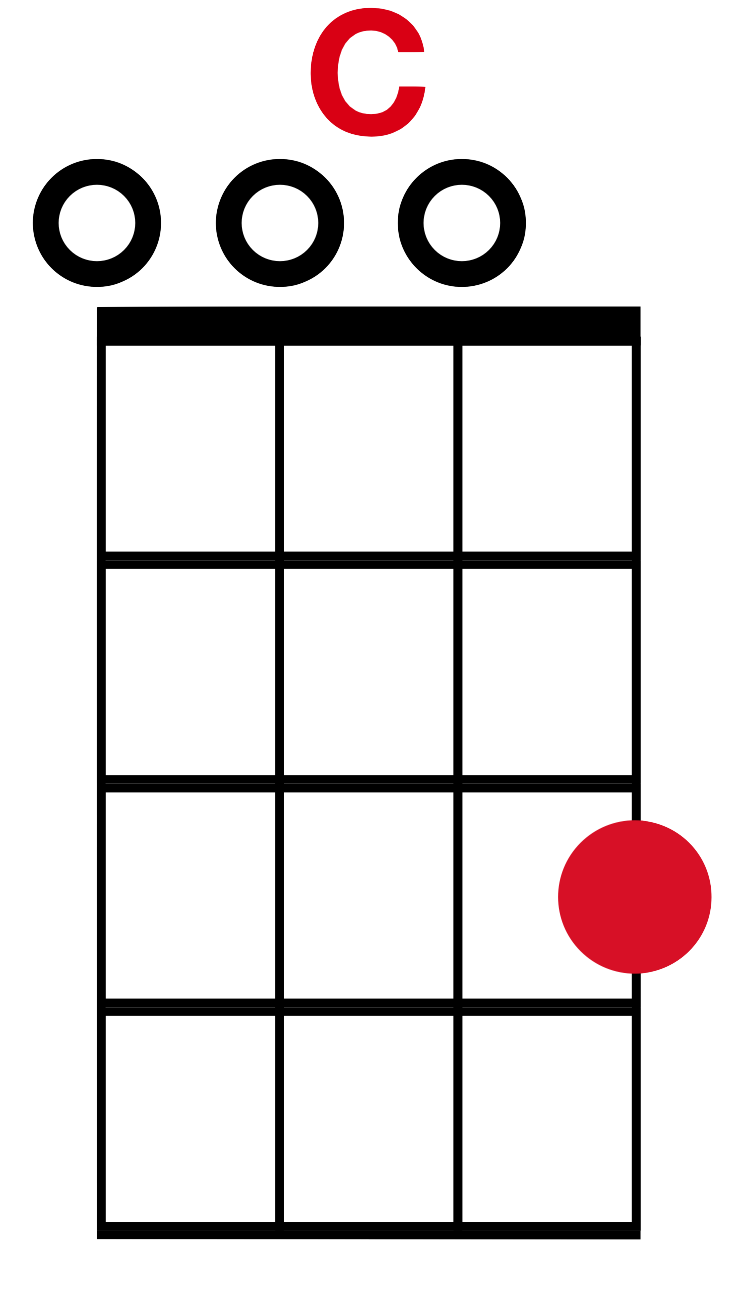 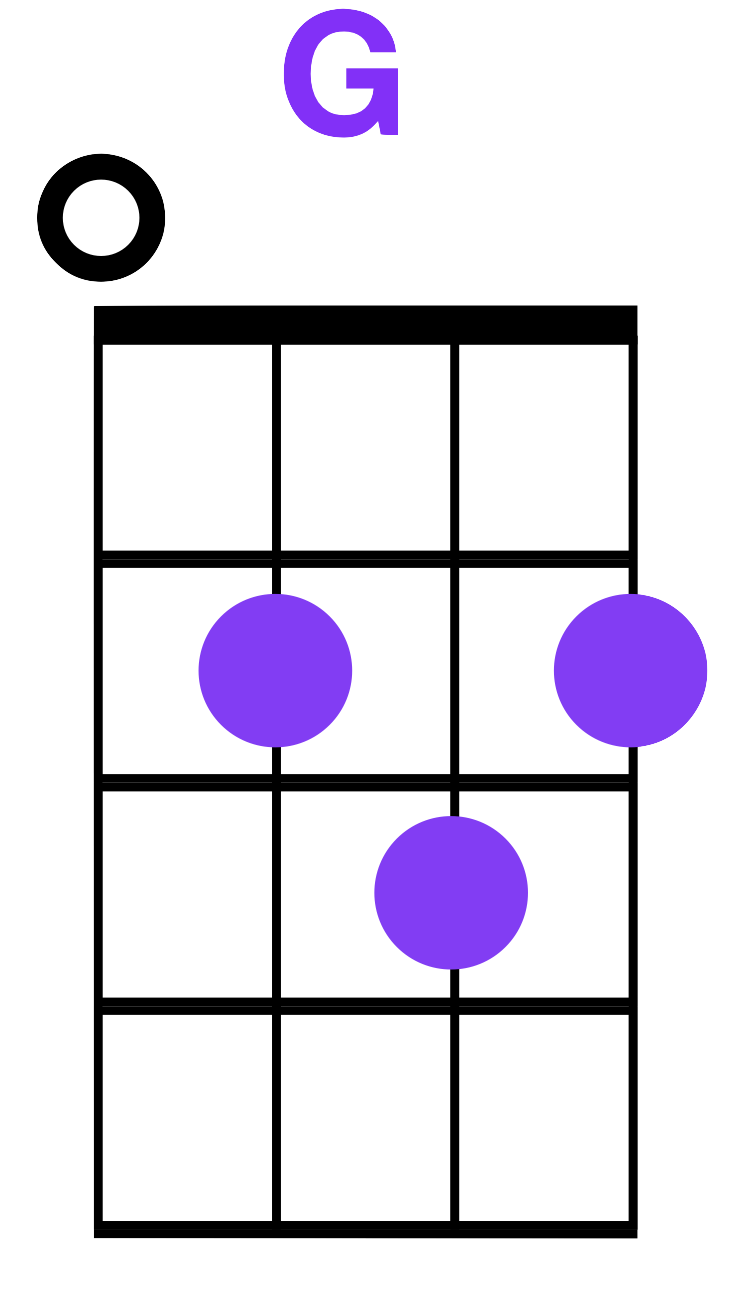 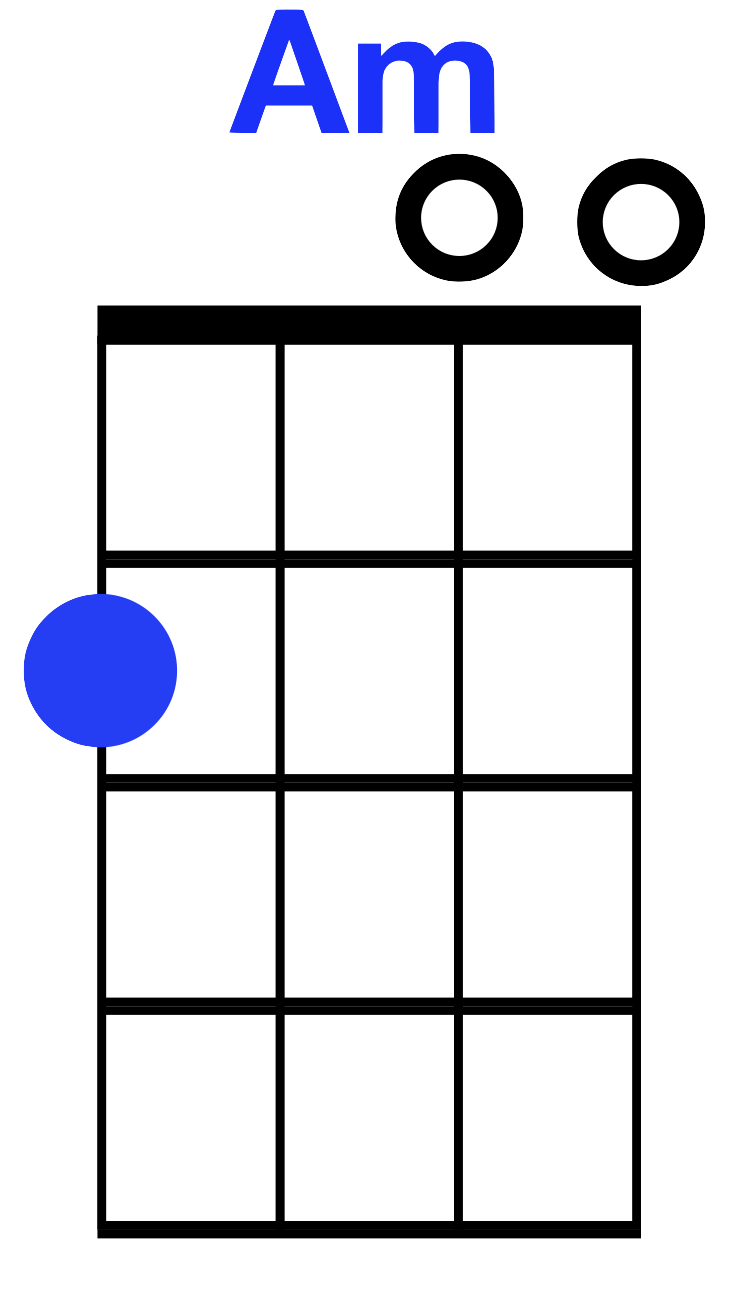 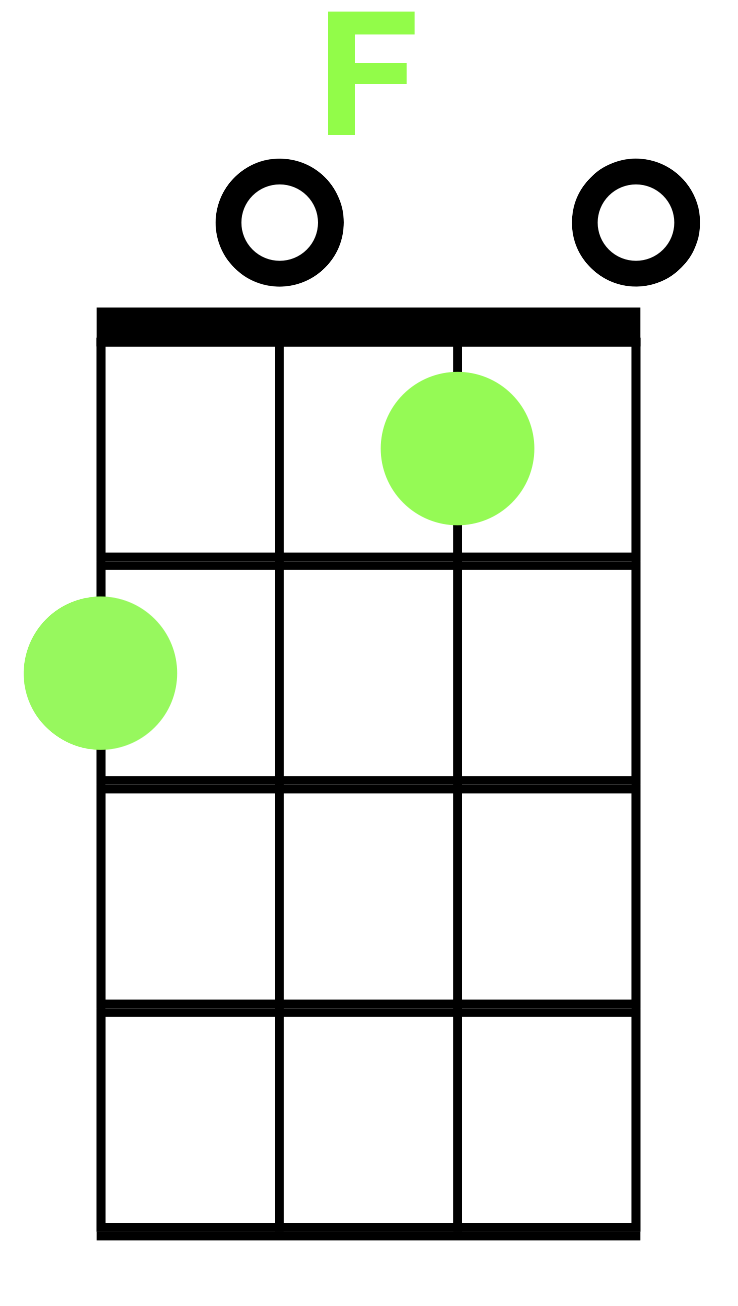 I’m Yours
Instrumental Break
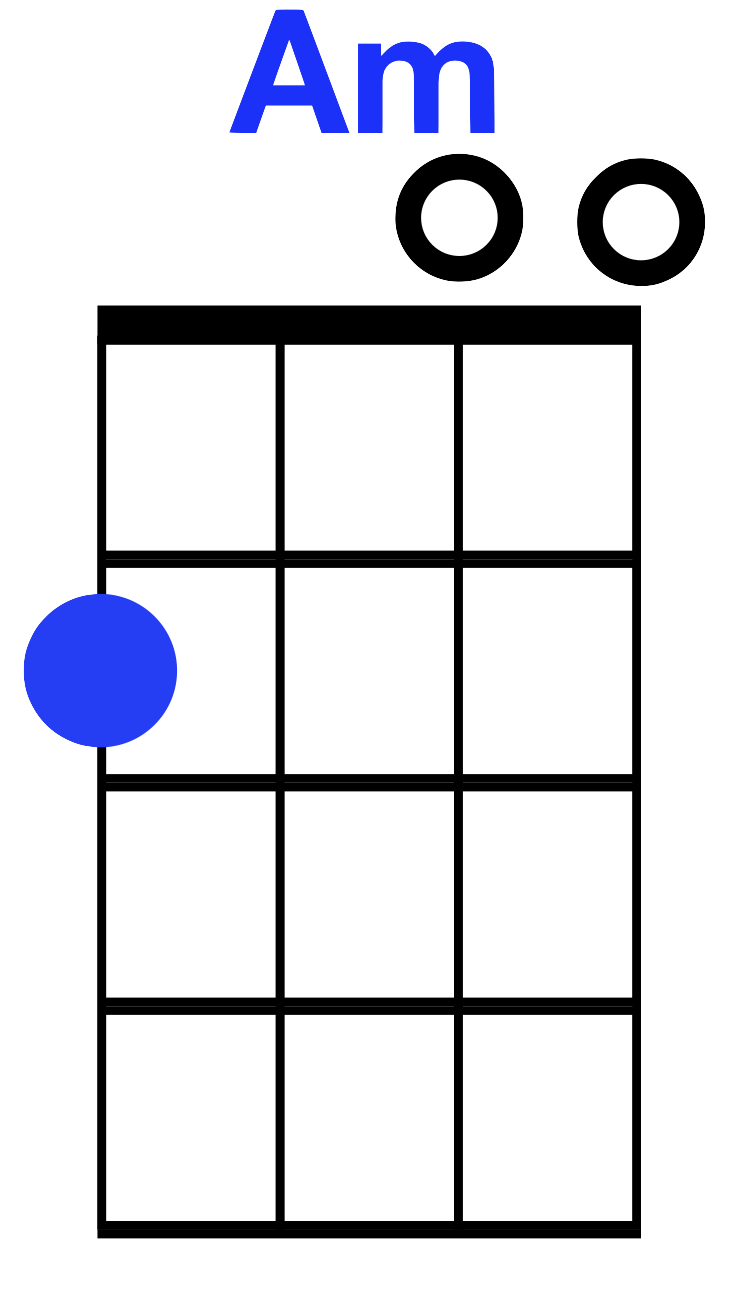 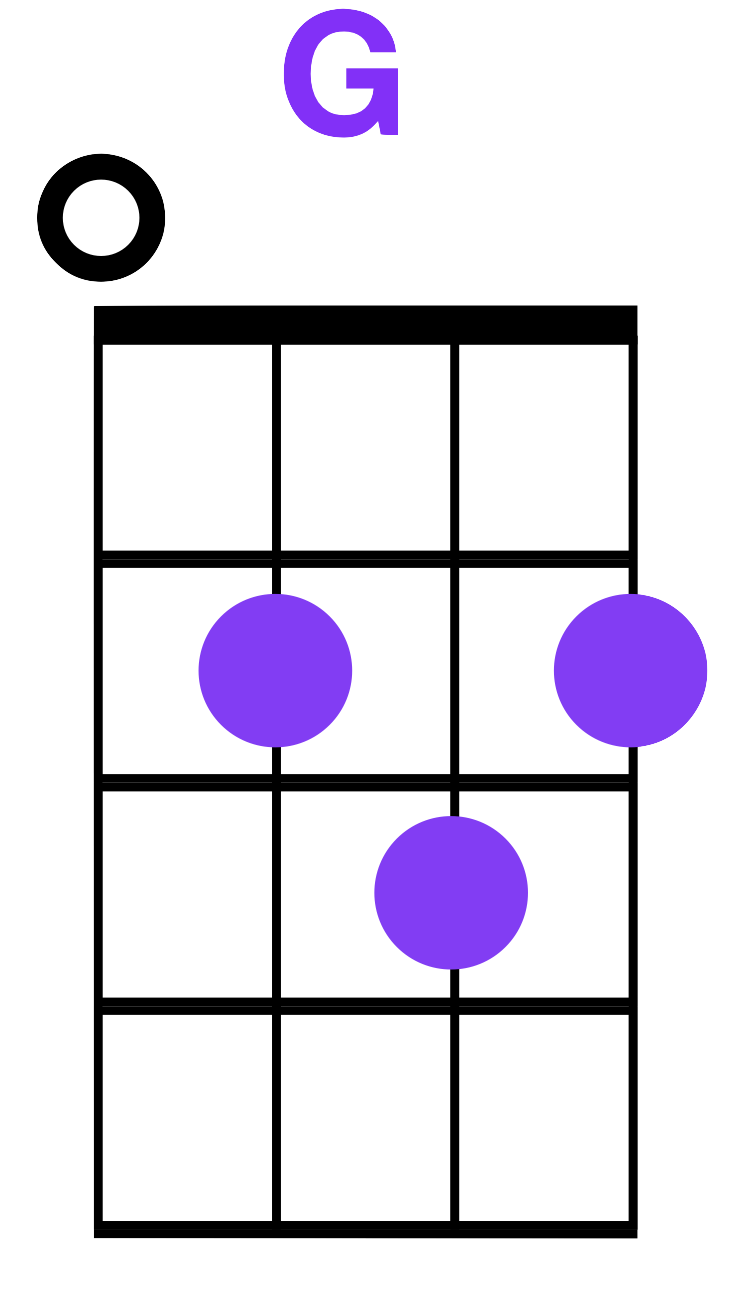 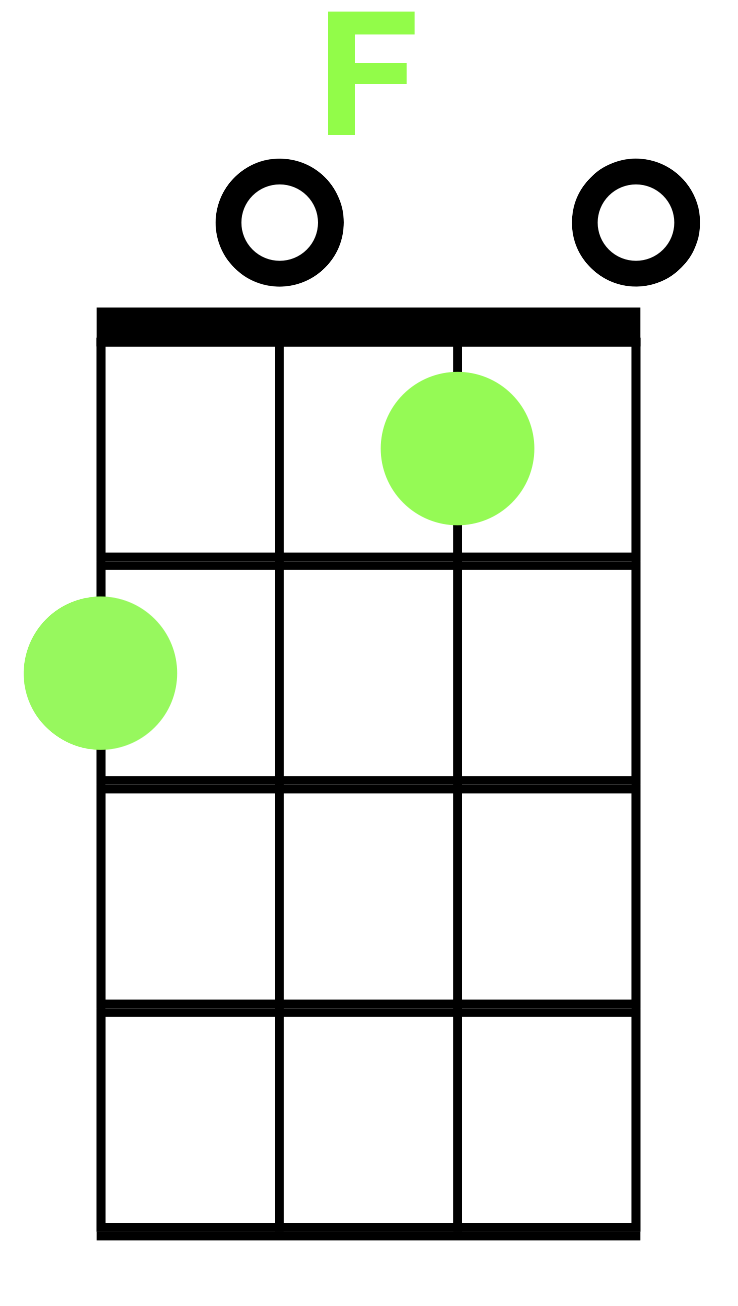 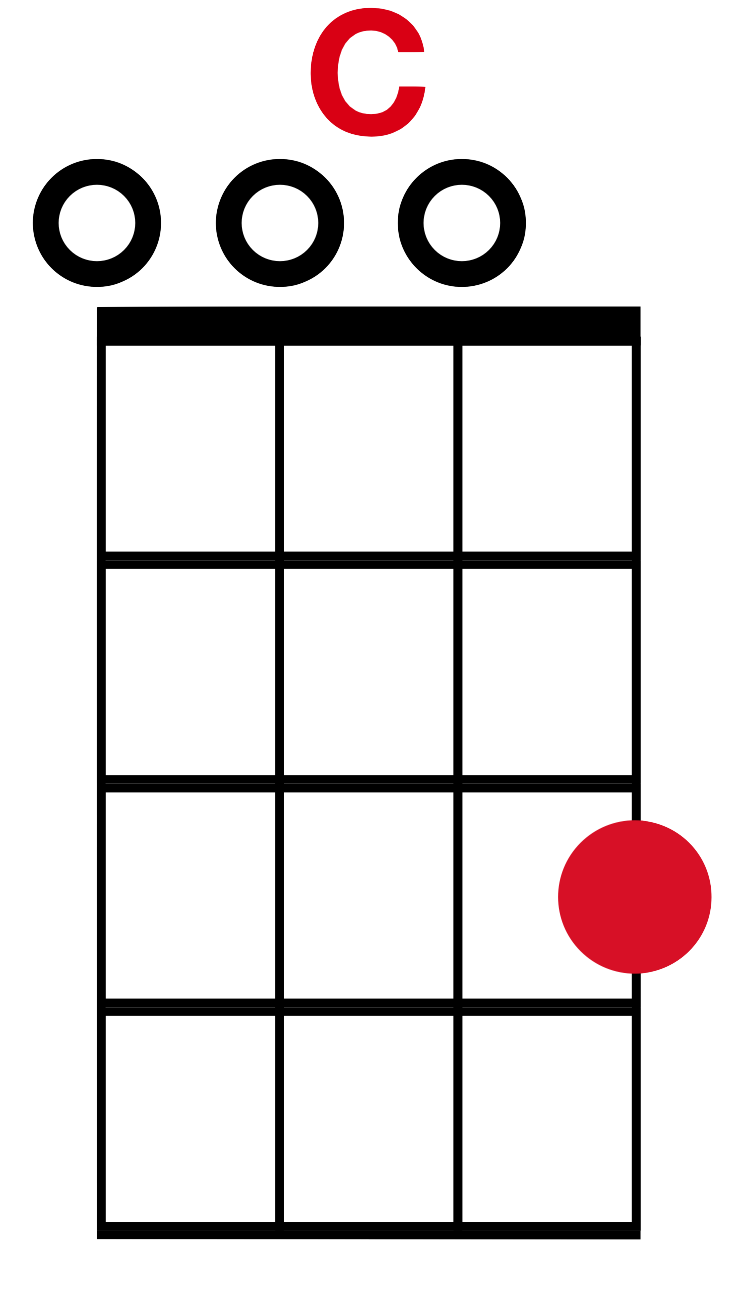 I’m Yours
C                              G
    Well, open up your mind and see like me

		                                                         Am
Open up your plans and then you’re free. 

                                                                    			Look into your heart and you’ll find

    Flove, love, love, love.
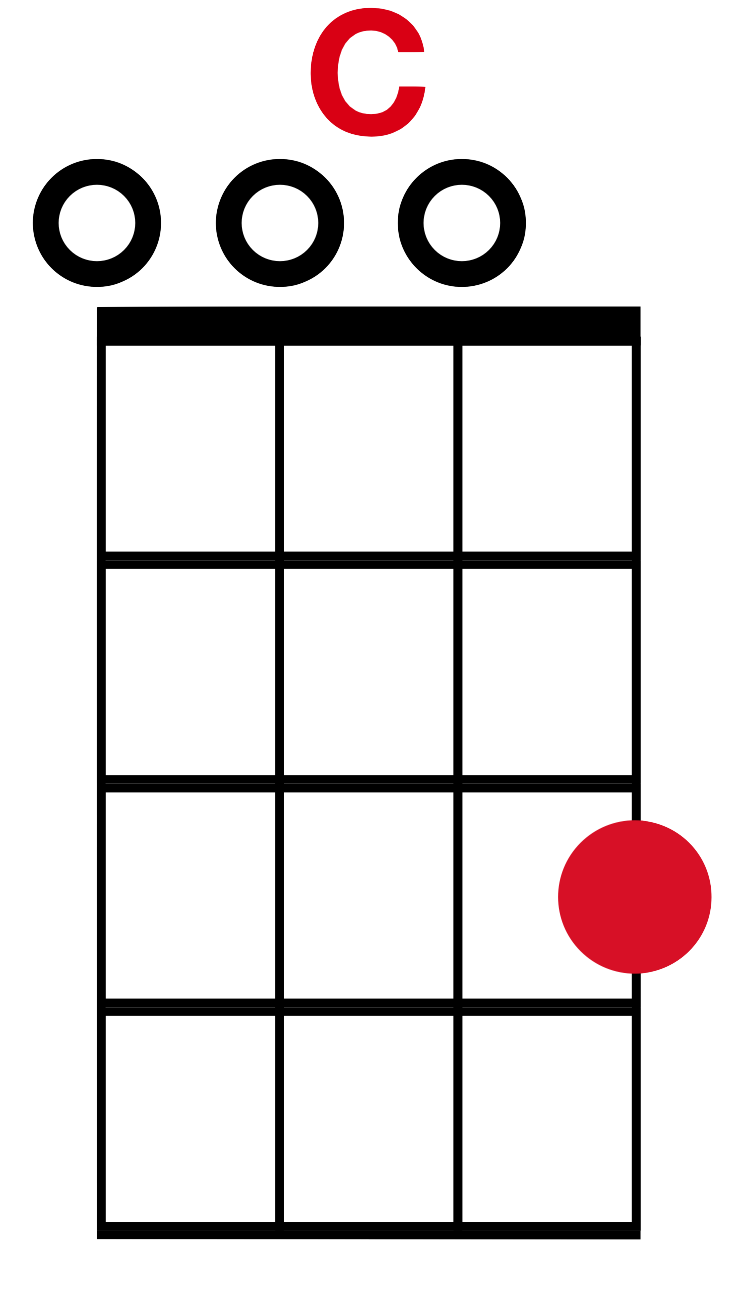 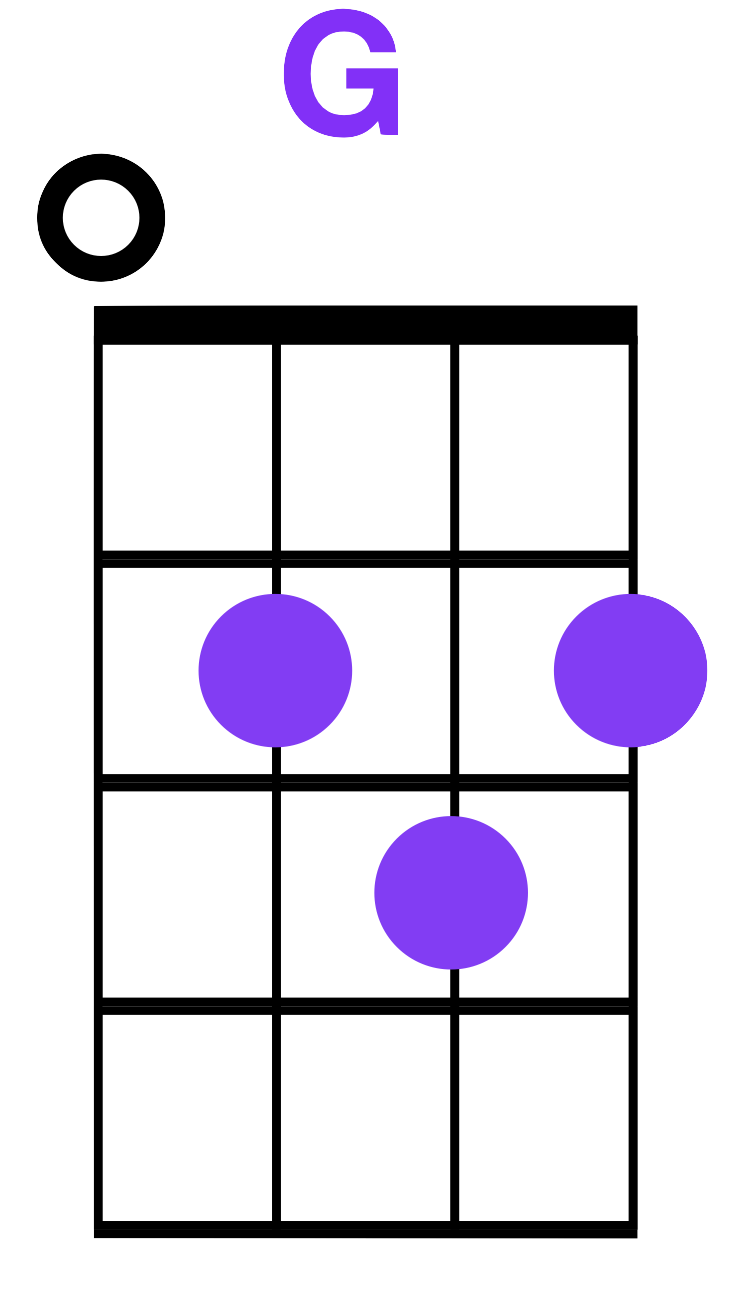 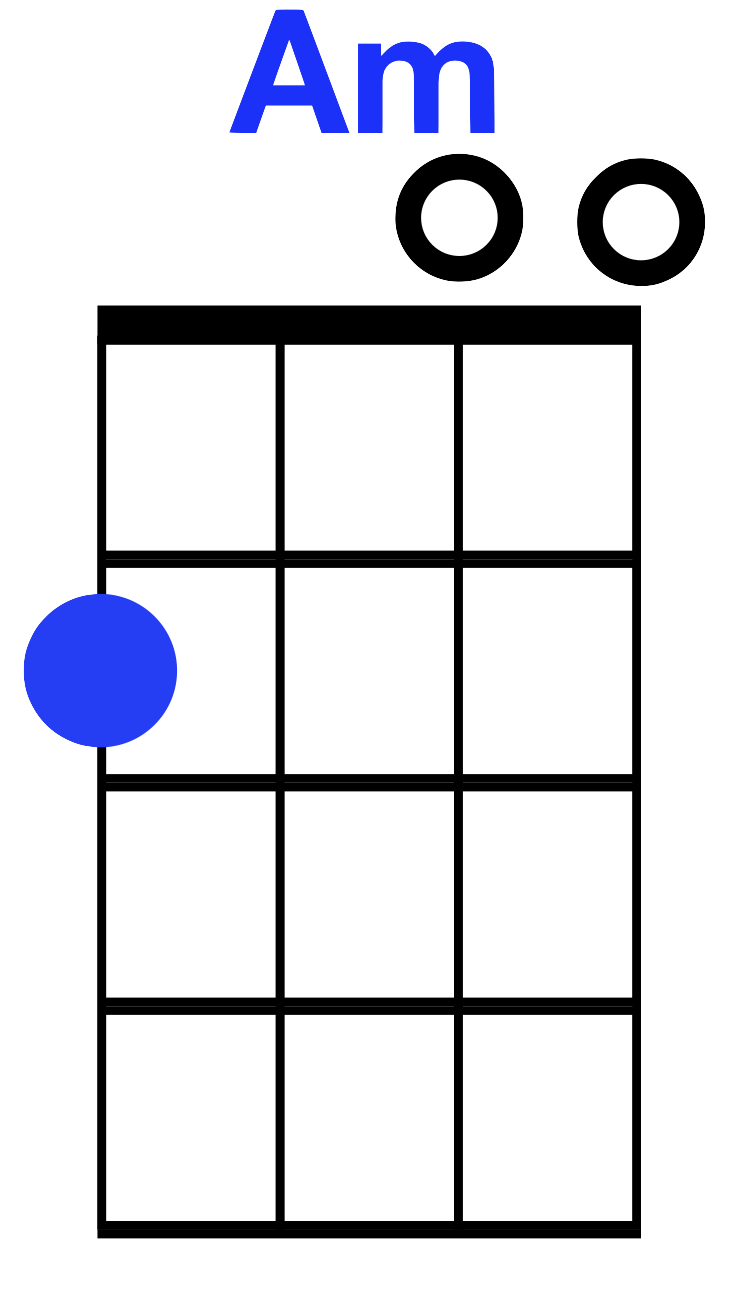 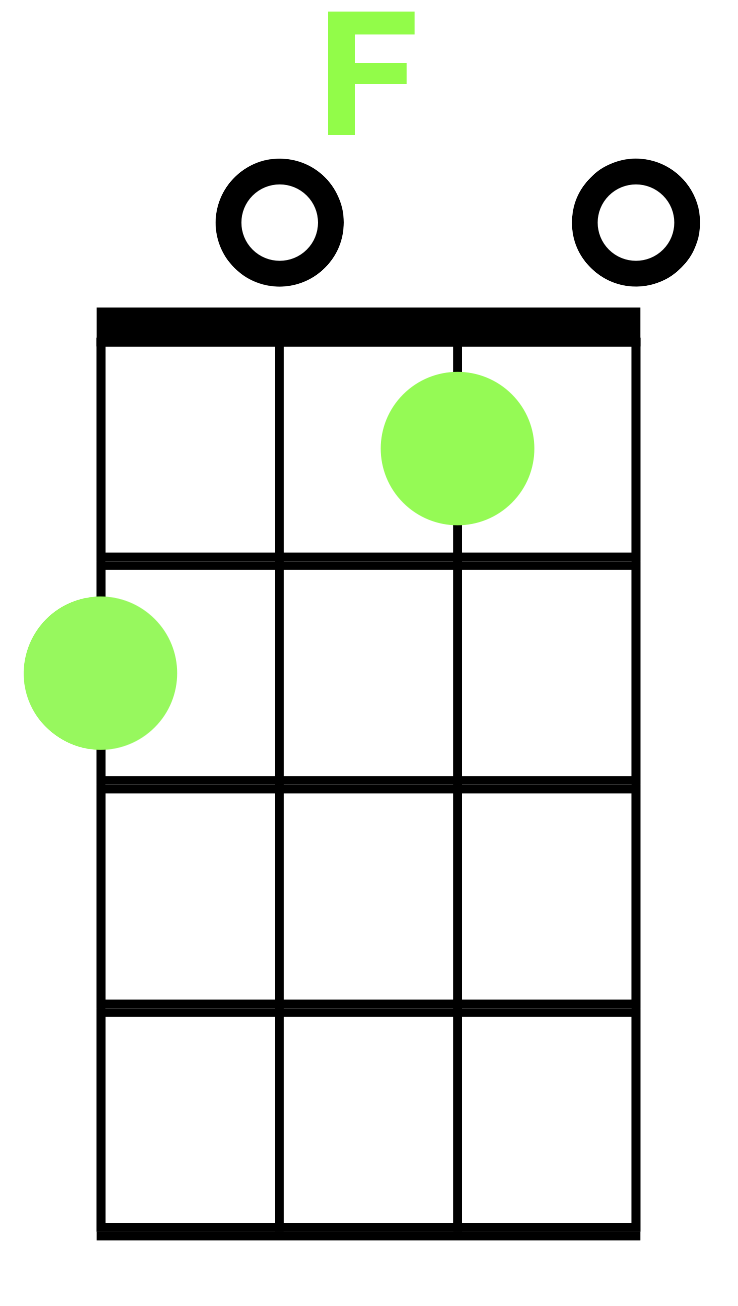 I’m Yours
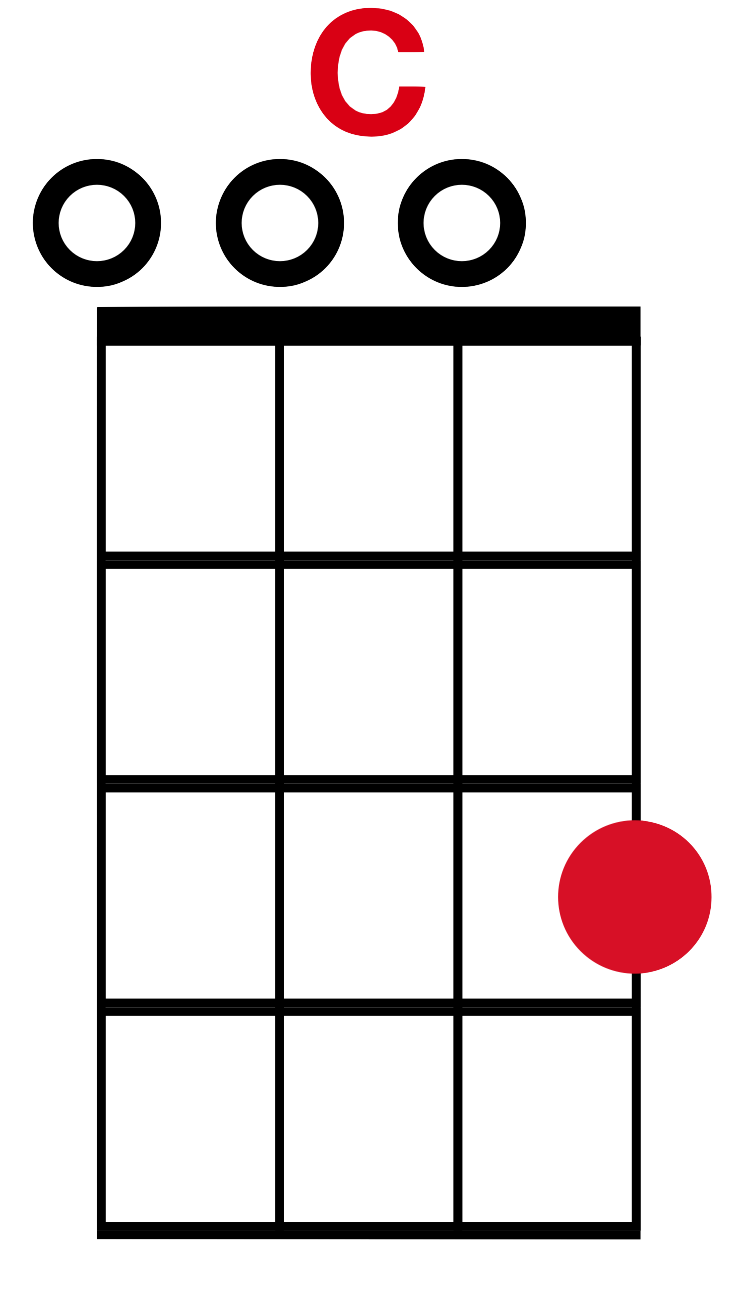 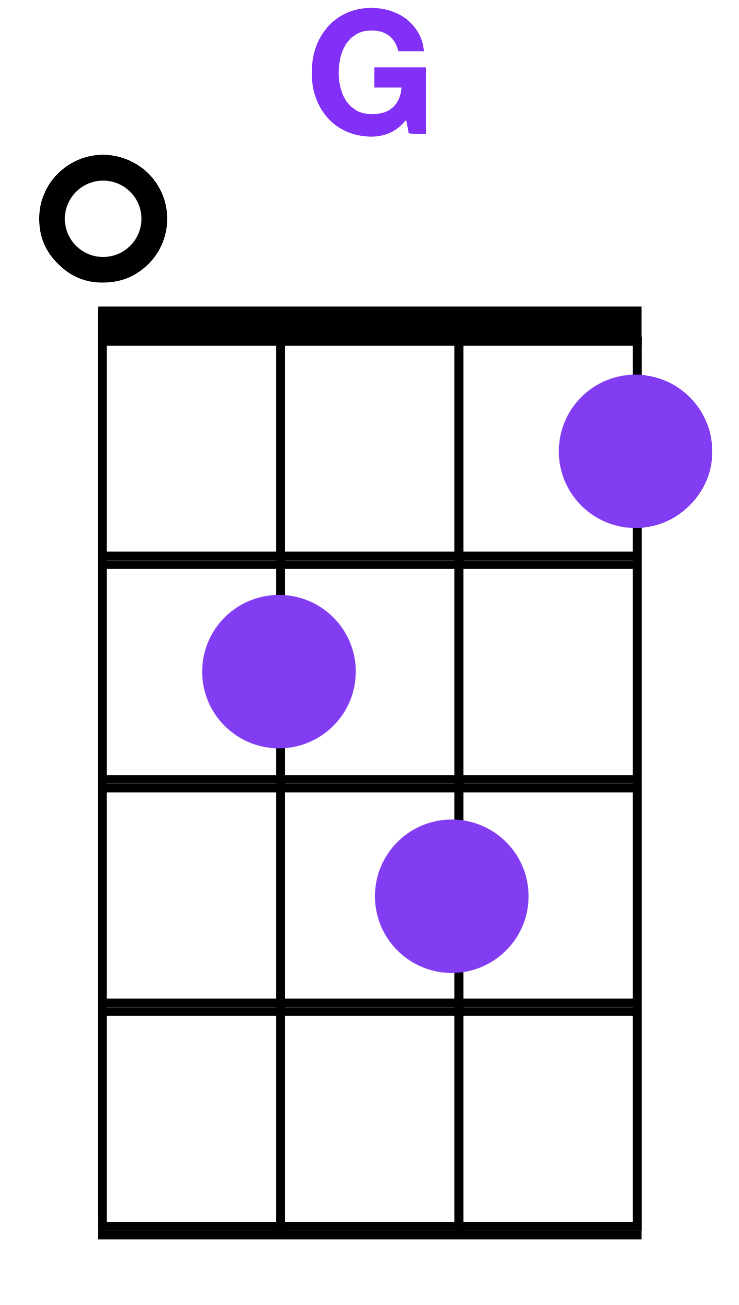 C		       
Listen to the music of the moment, people, dance 
           G
and sing. 
                                      Am                                             			We’re just one big family. 

                                                                           Fand it’s our God-forsaken right to be loved, loved, loved, loved. 
   
  G
Loved….
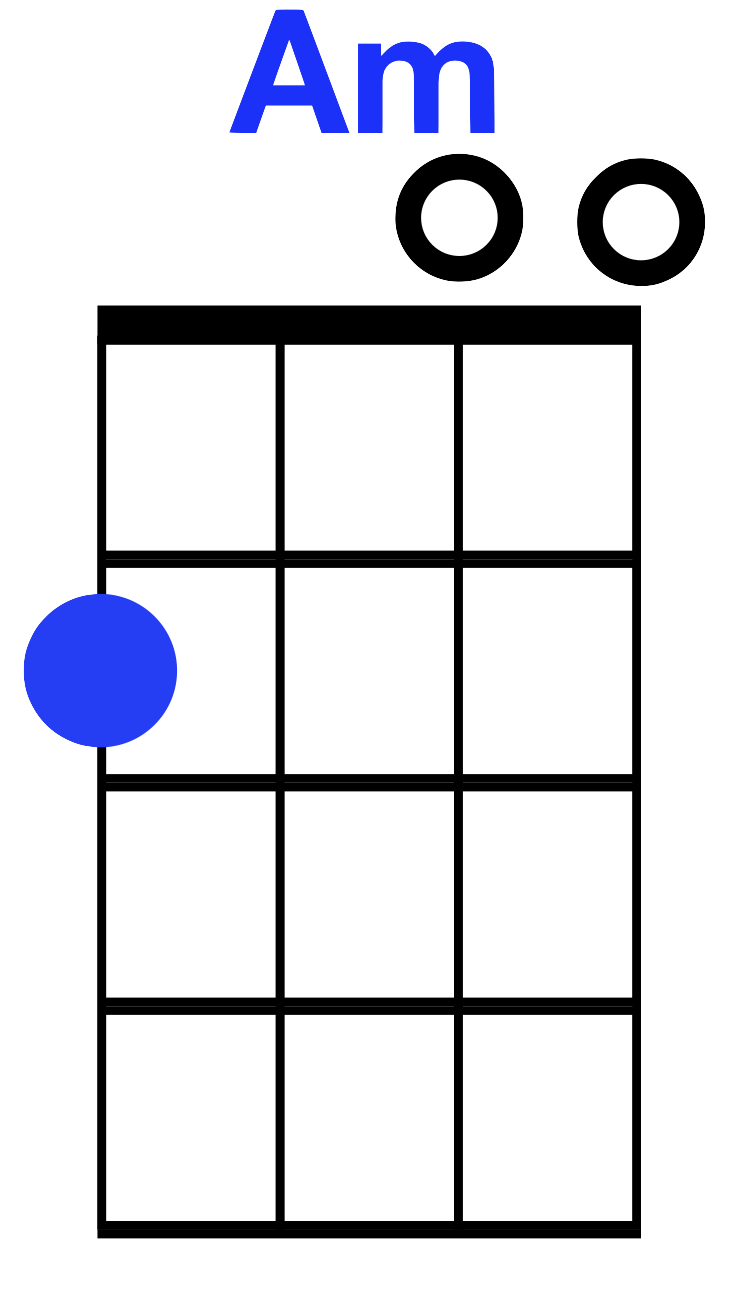 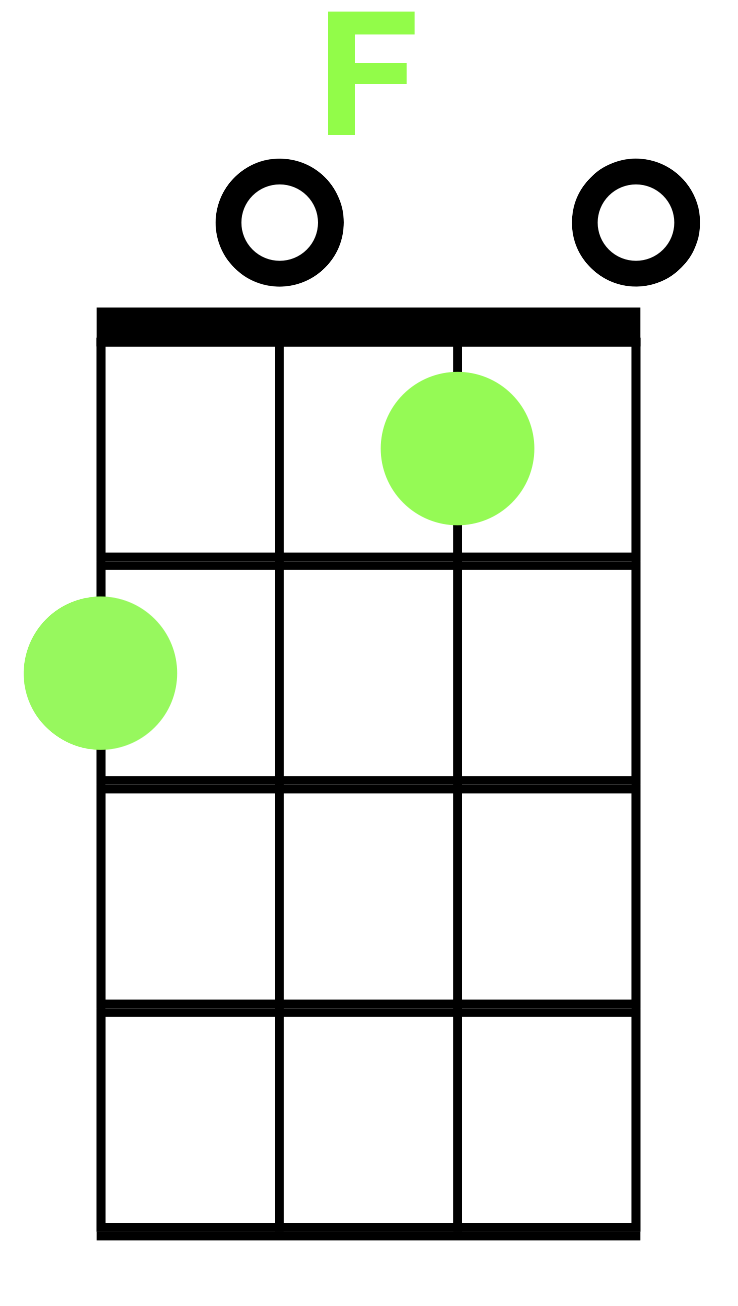 I’m Yours
C		                 So please don’t, please don’t, please don’t

                        G
There’s no need to complicate,
                      Am    			Cause our time is short. 

                                                    F       
This oh this oh this is our fate. 

                      G
I’m yours…….
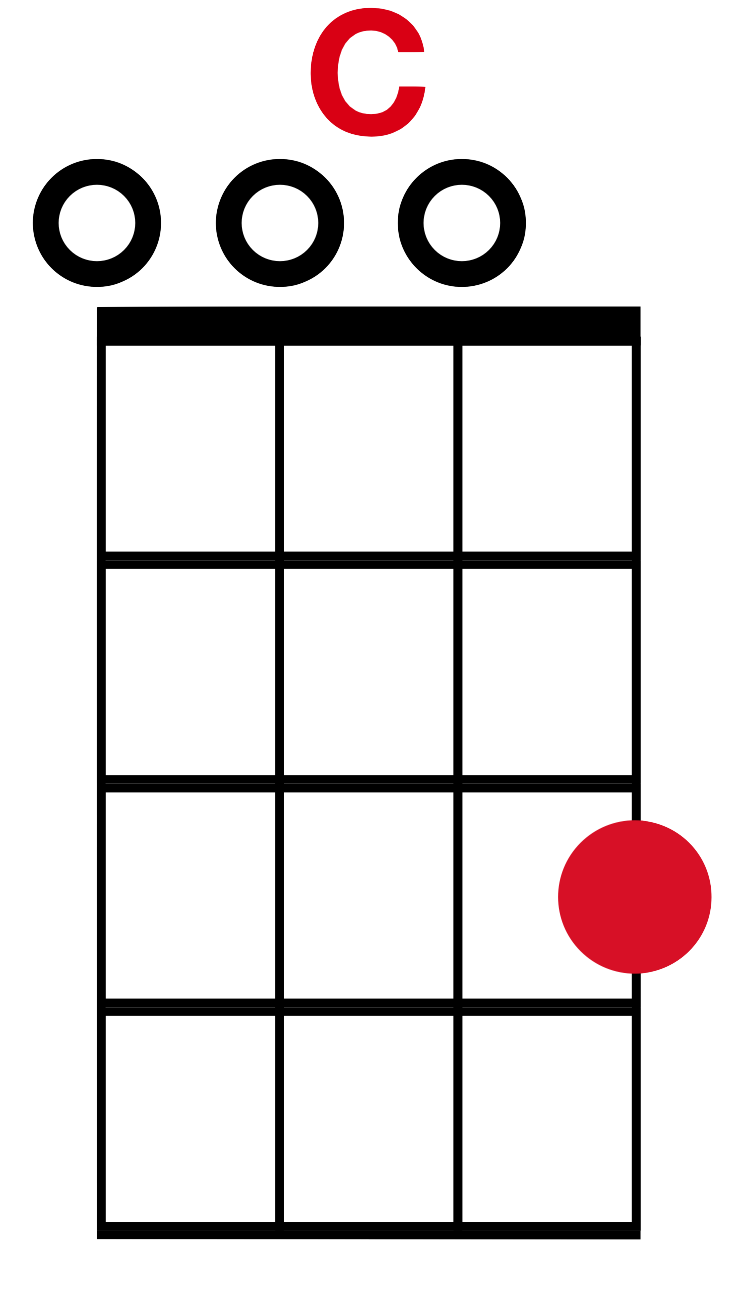 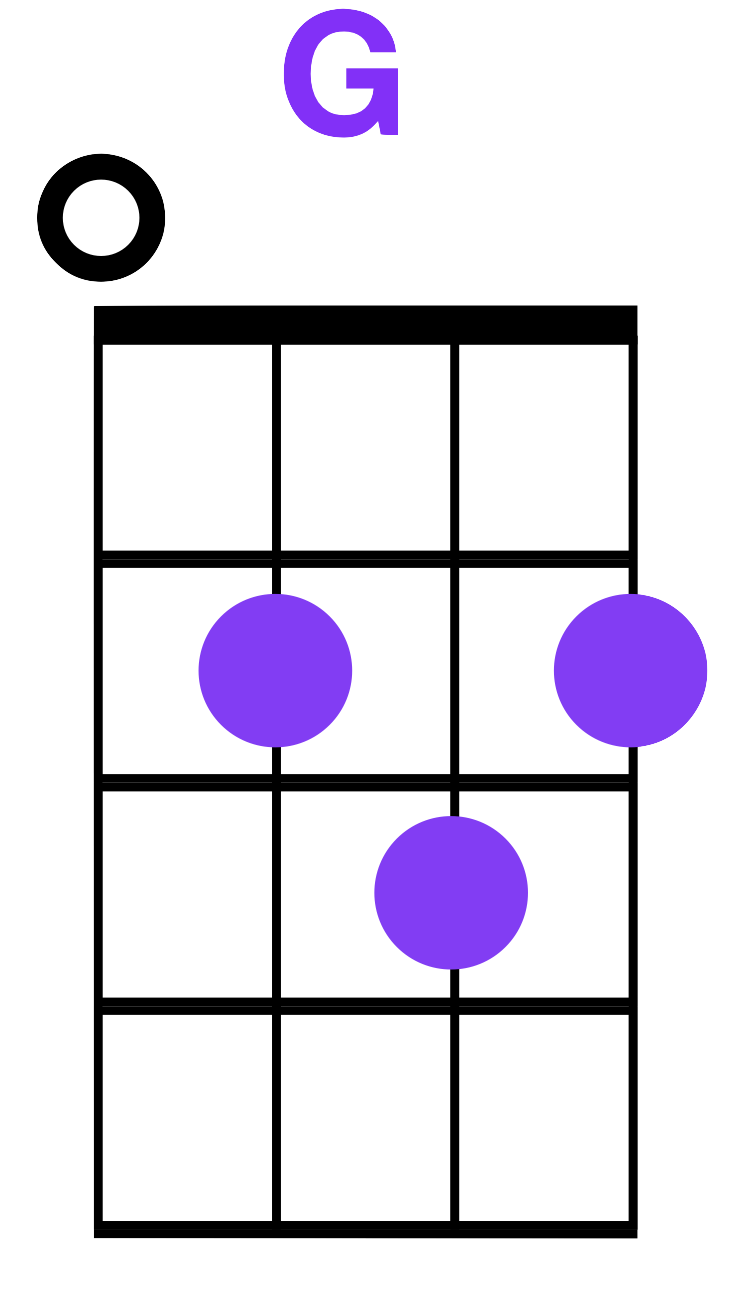 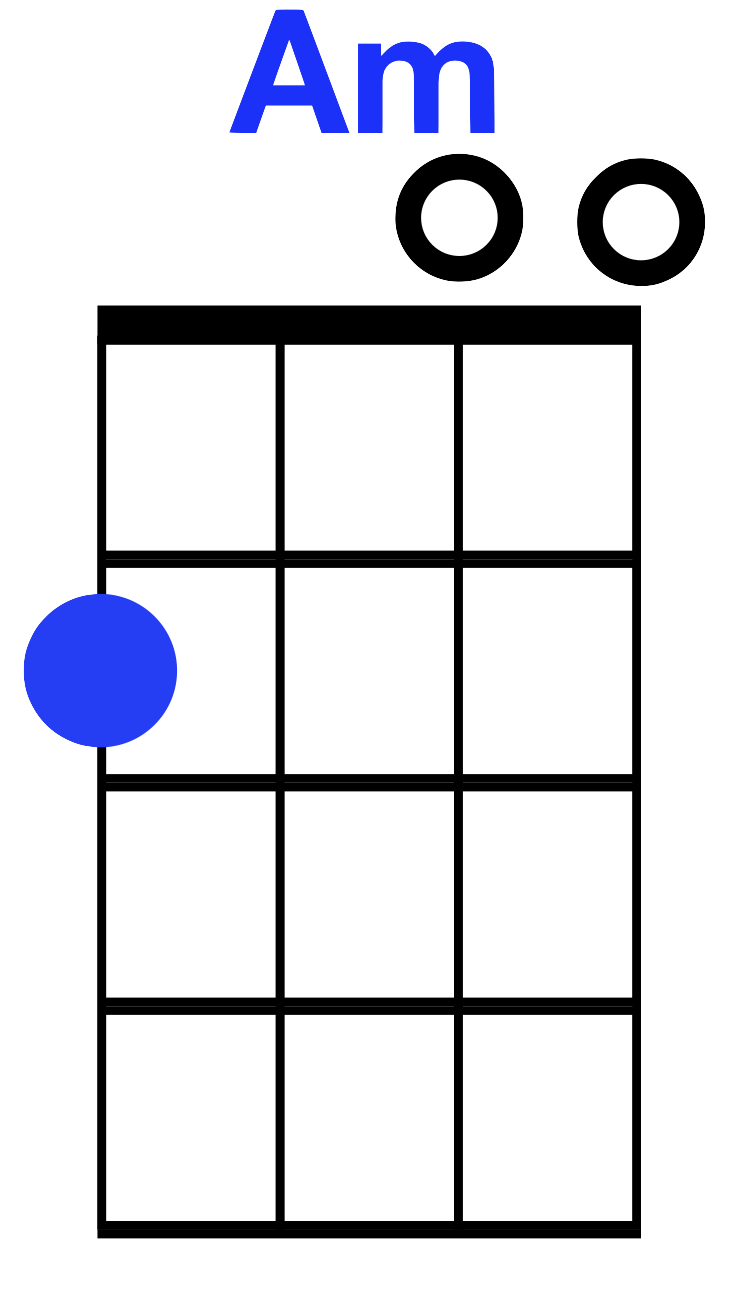 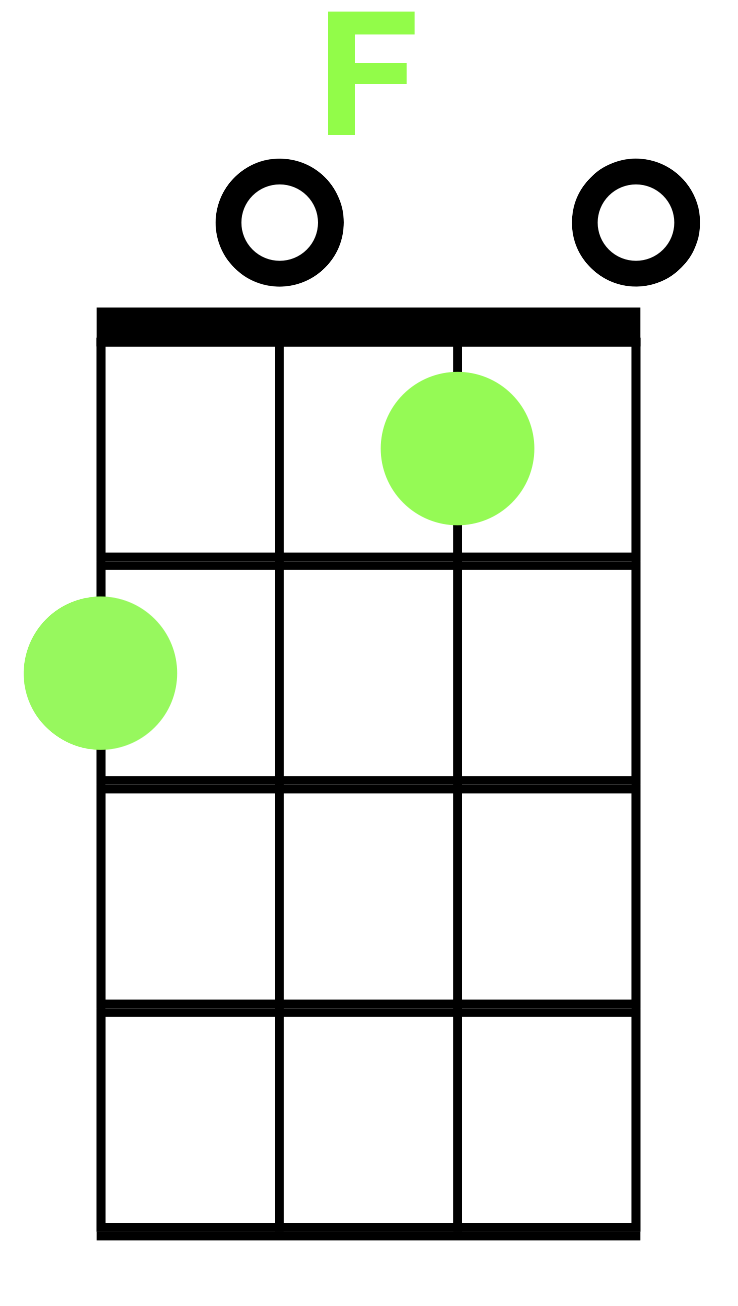 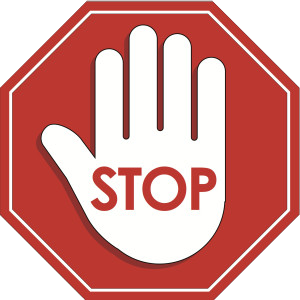 You are my Sunshine
-Jimmie Davis
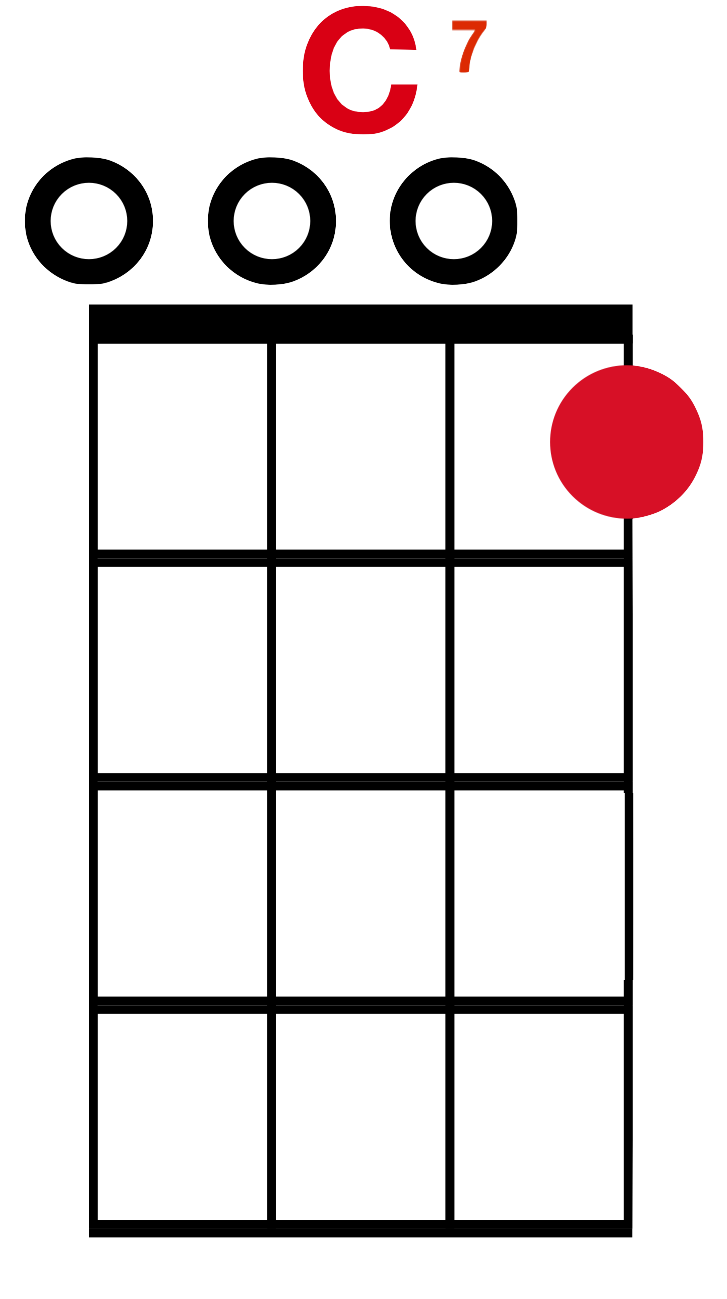 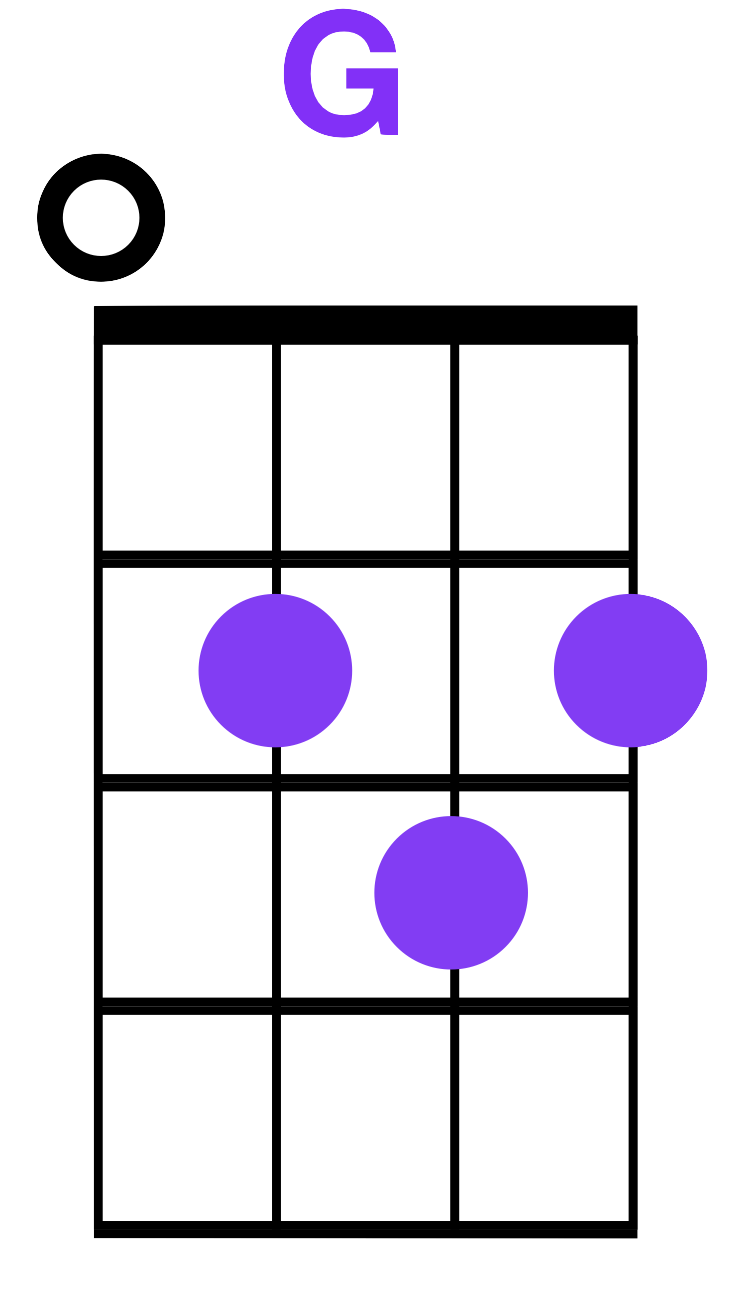 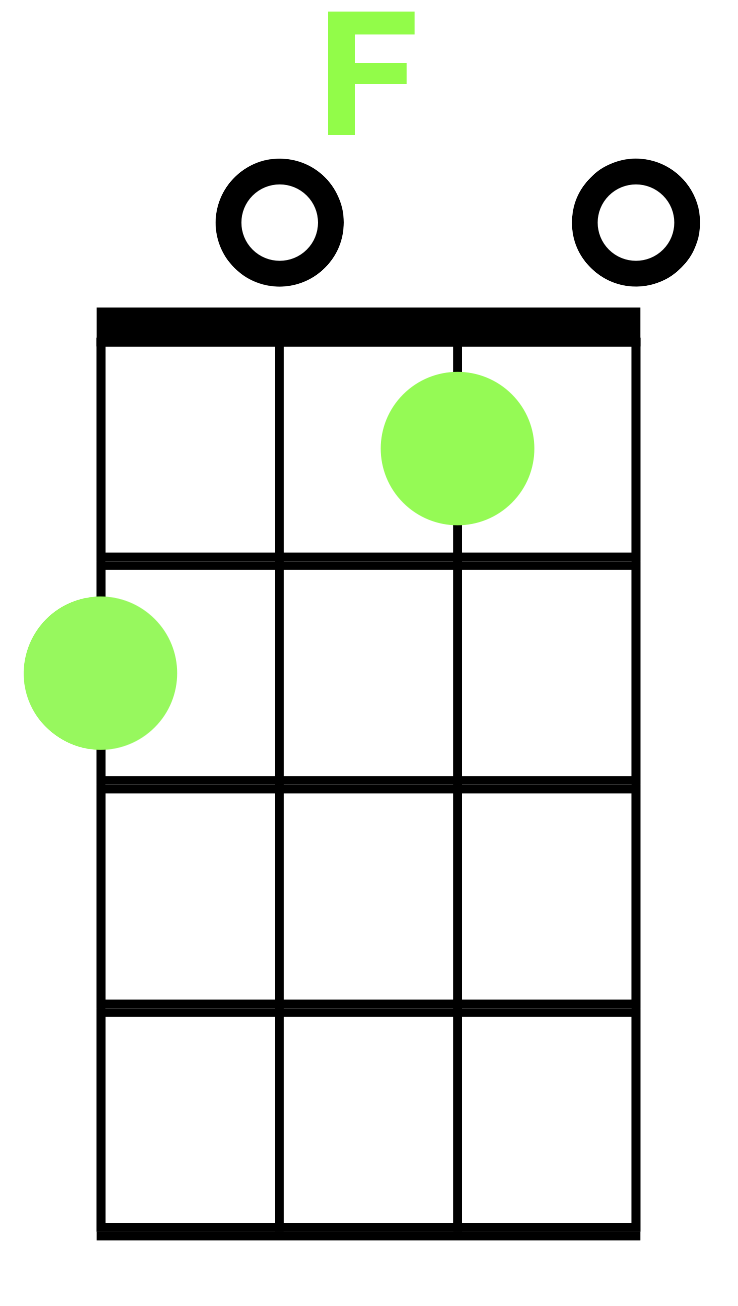 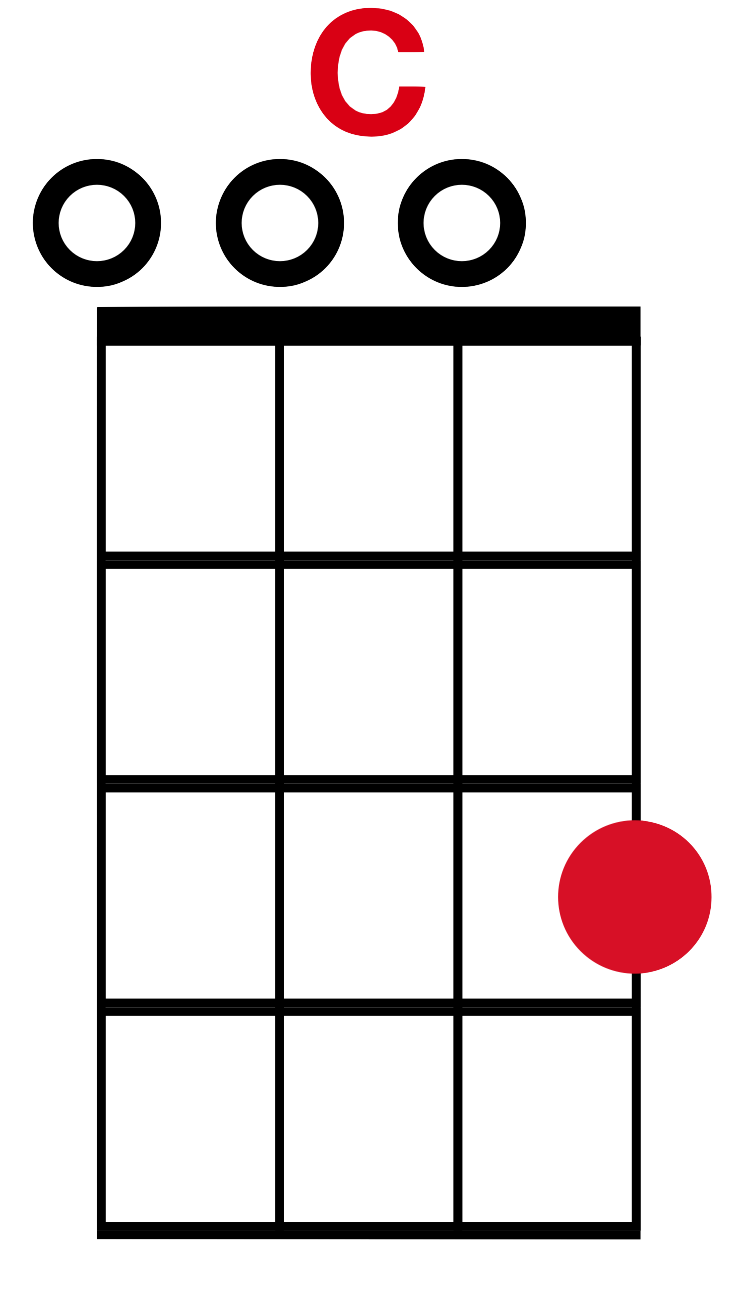 You are my Sunshine
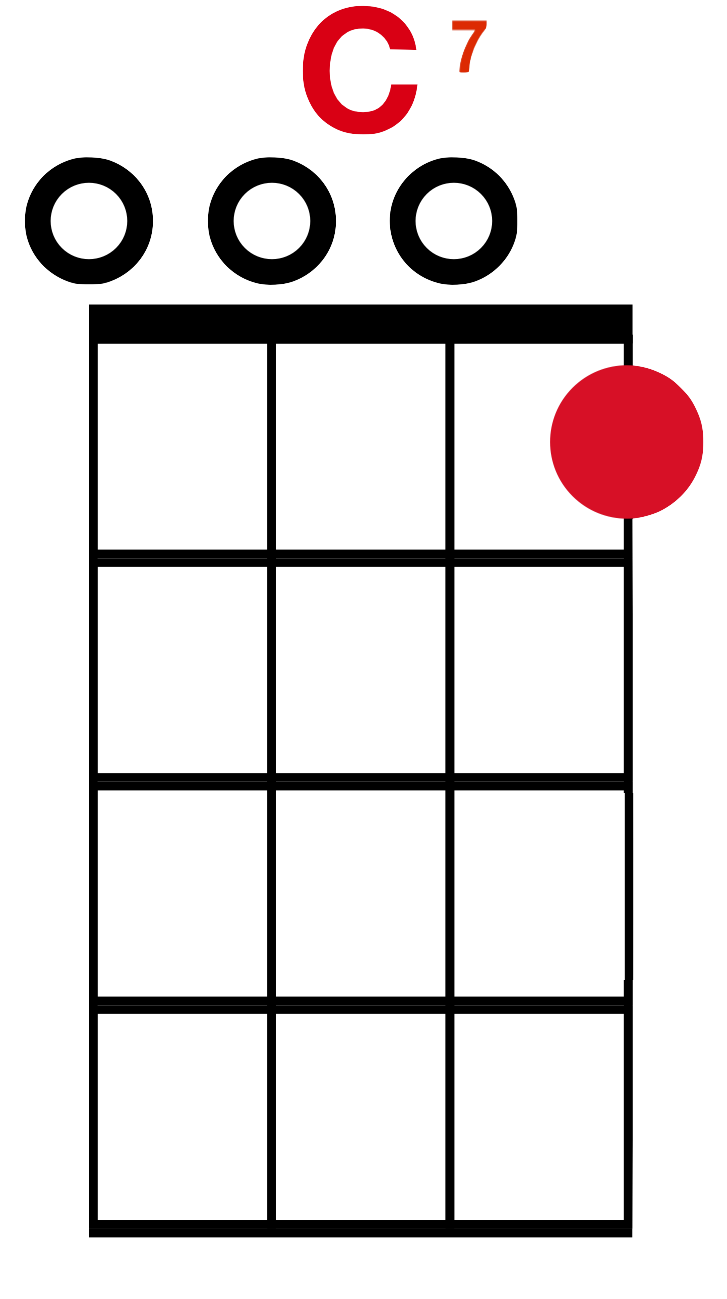 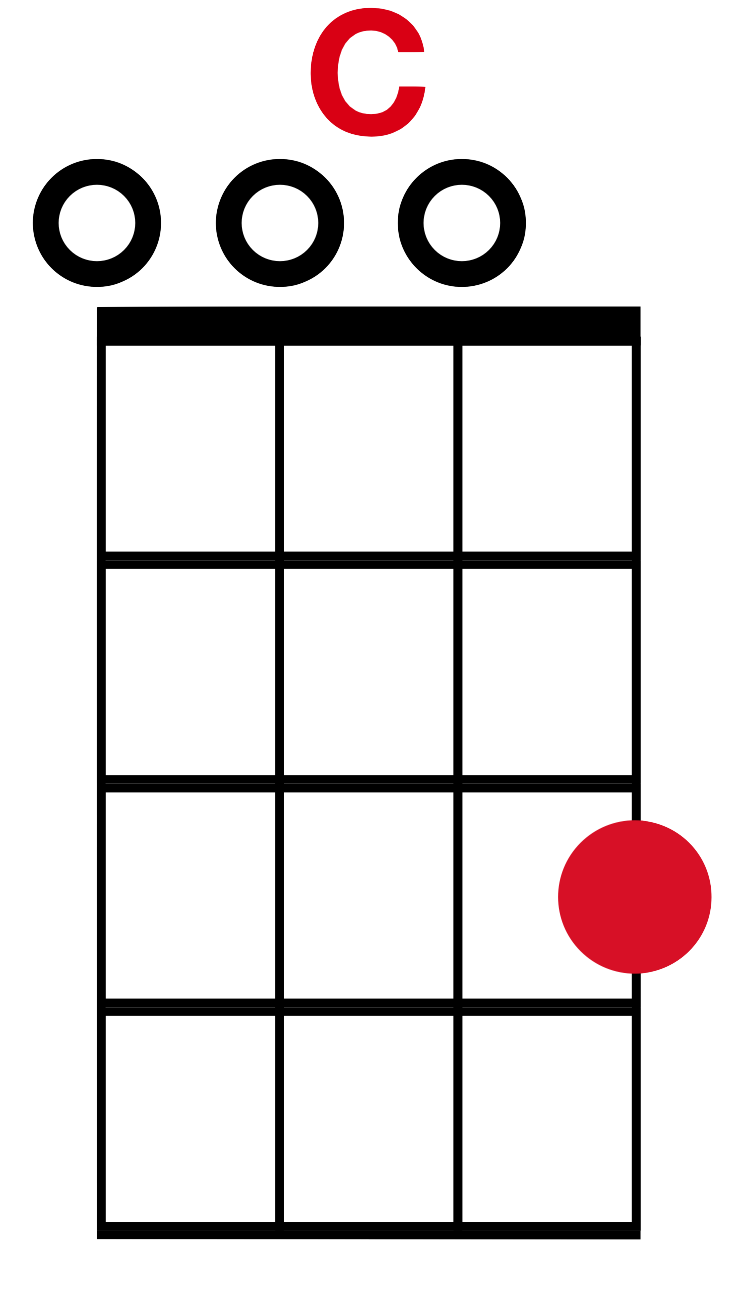 C		                    C7You are my sunshine, my only sunshine                            F   			                        C         C7You make me happy, When skies are gray
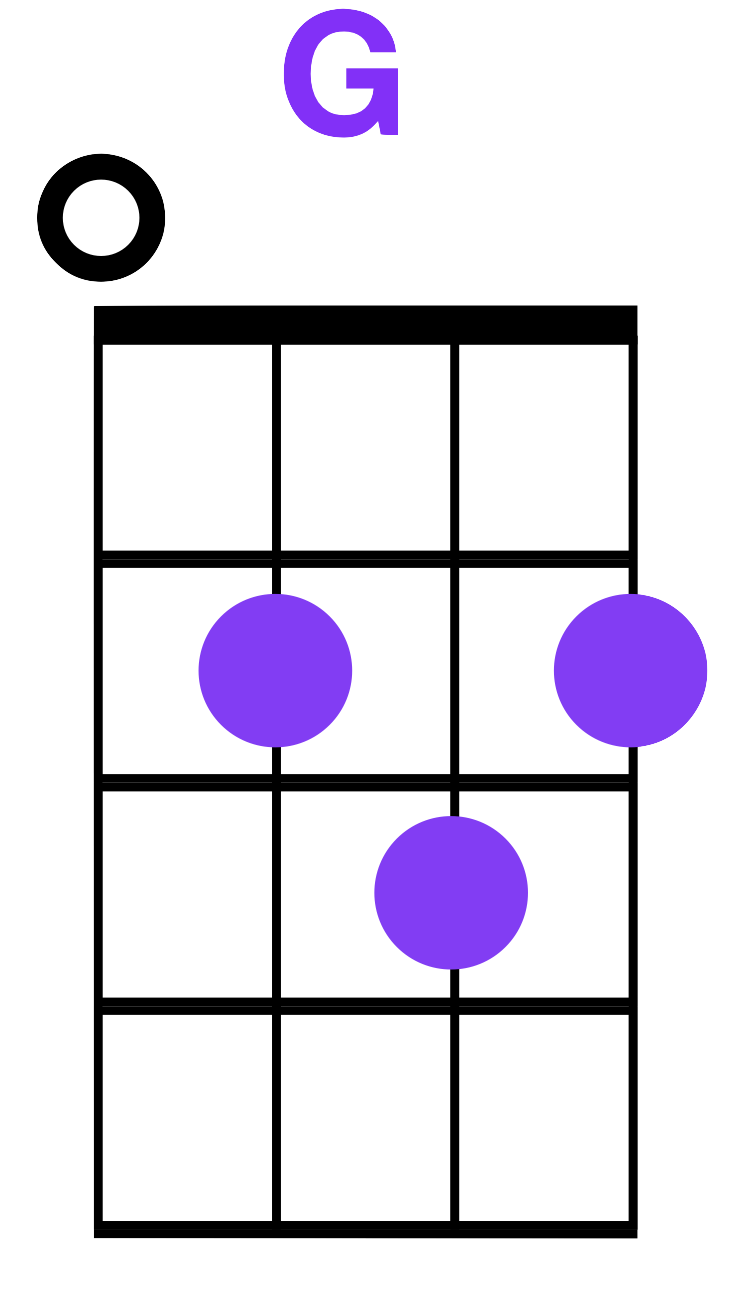 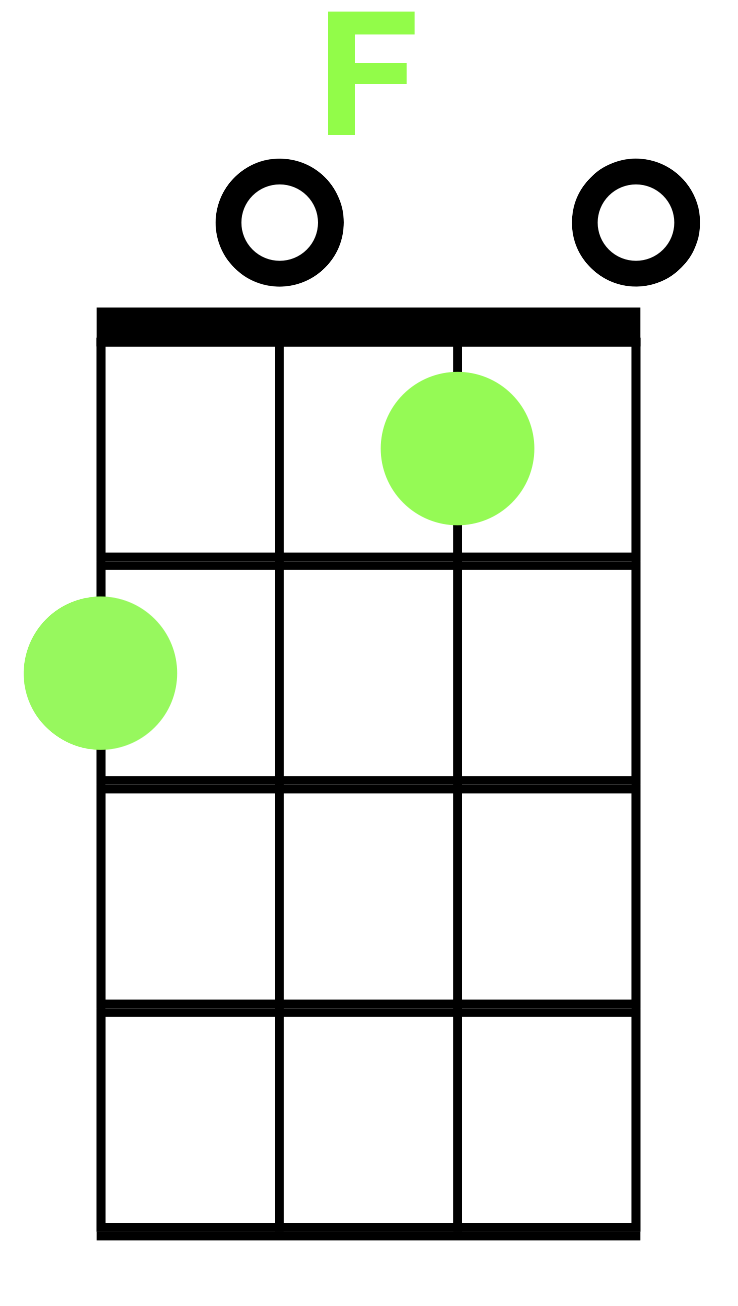 You are my Sunshine
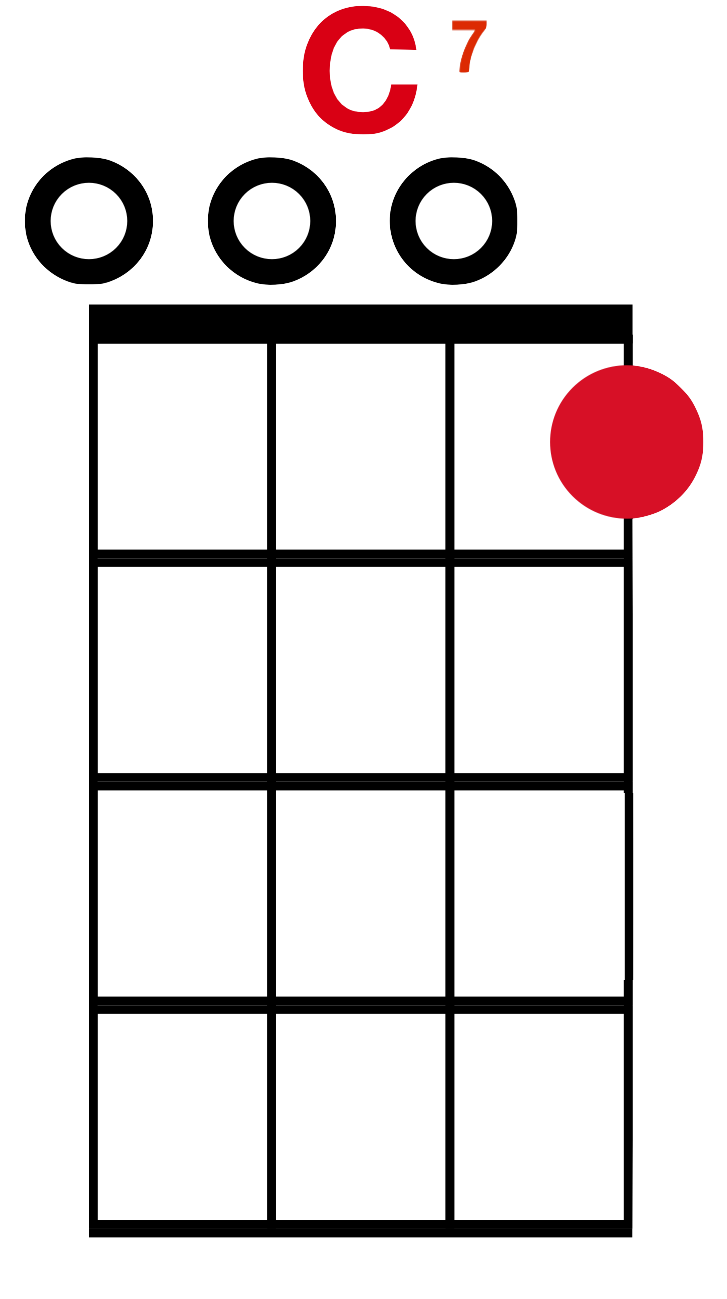 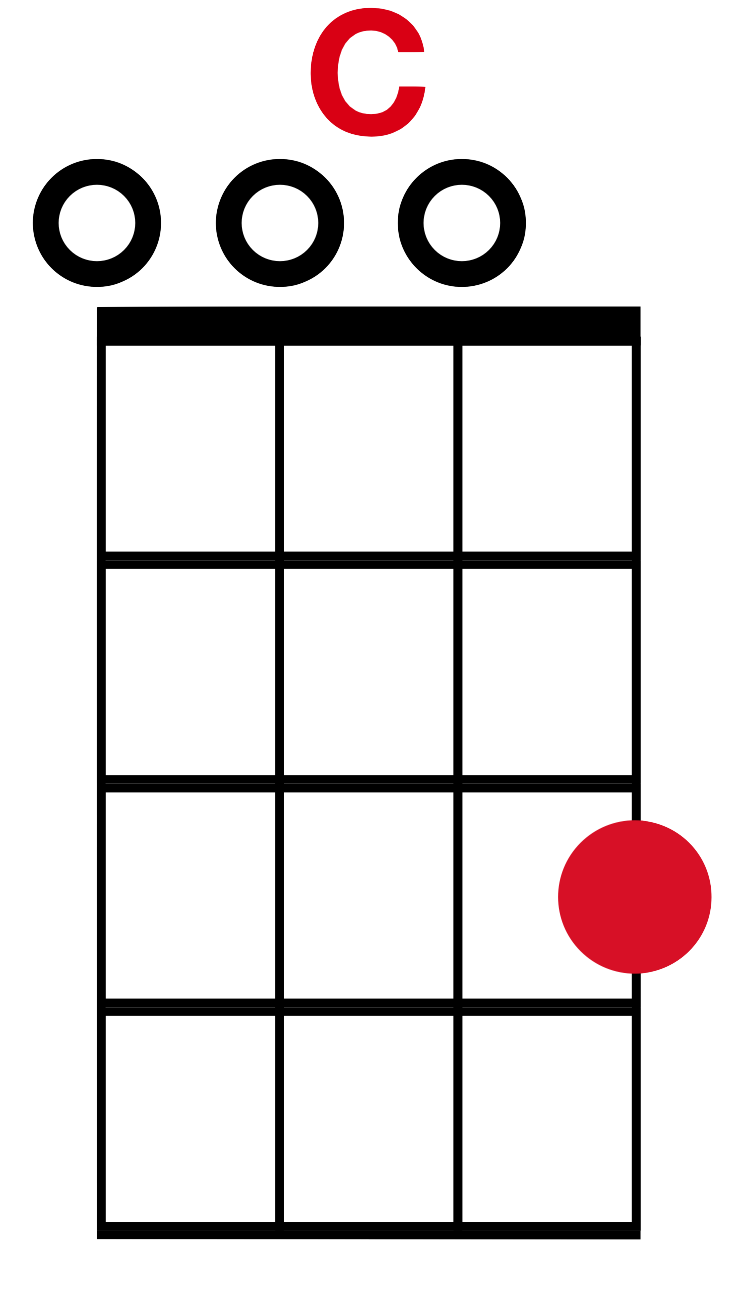 F                                        C
You’ll never know dear, How much I love you,                         F   	           G               CPlease don’t take, my sunshine  away
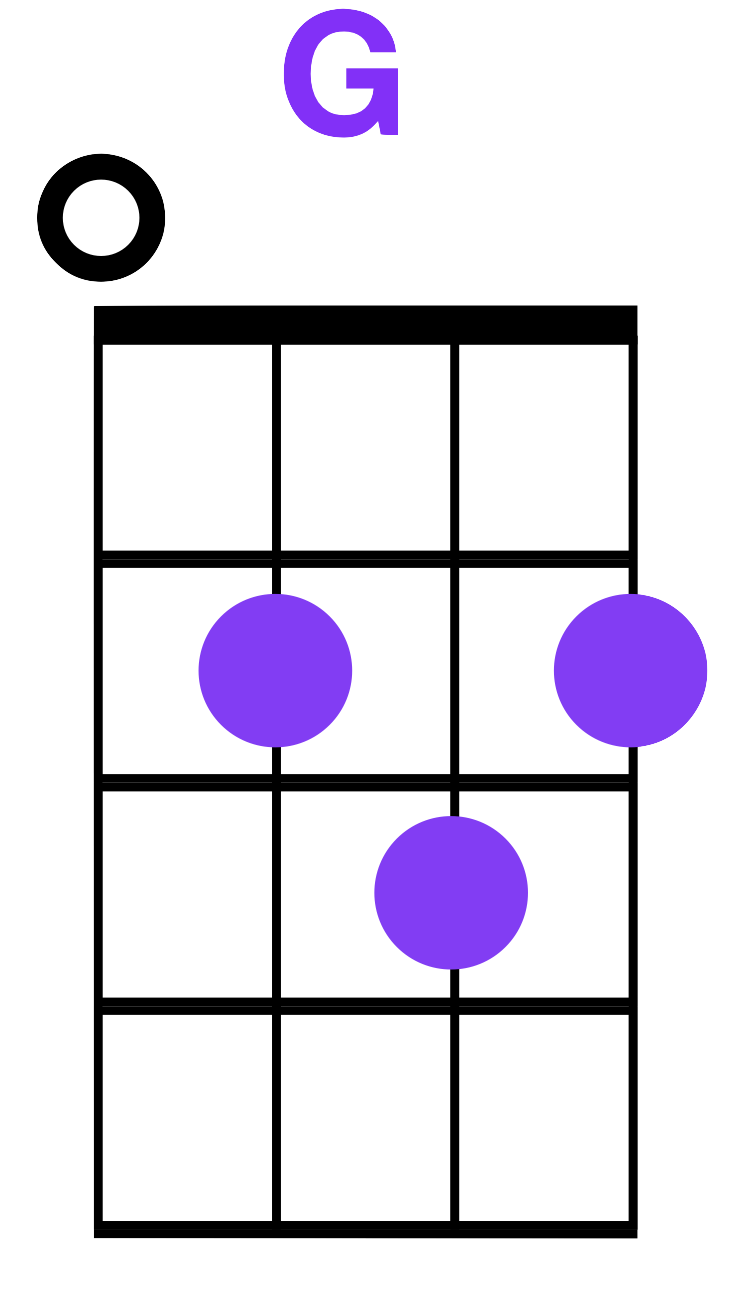 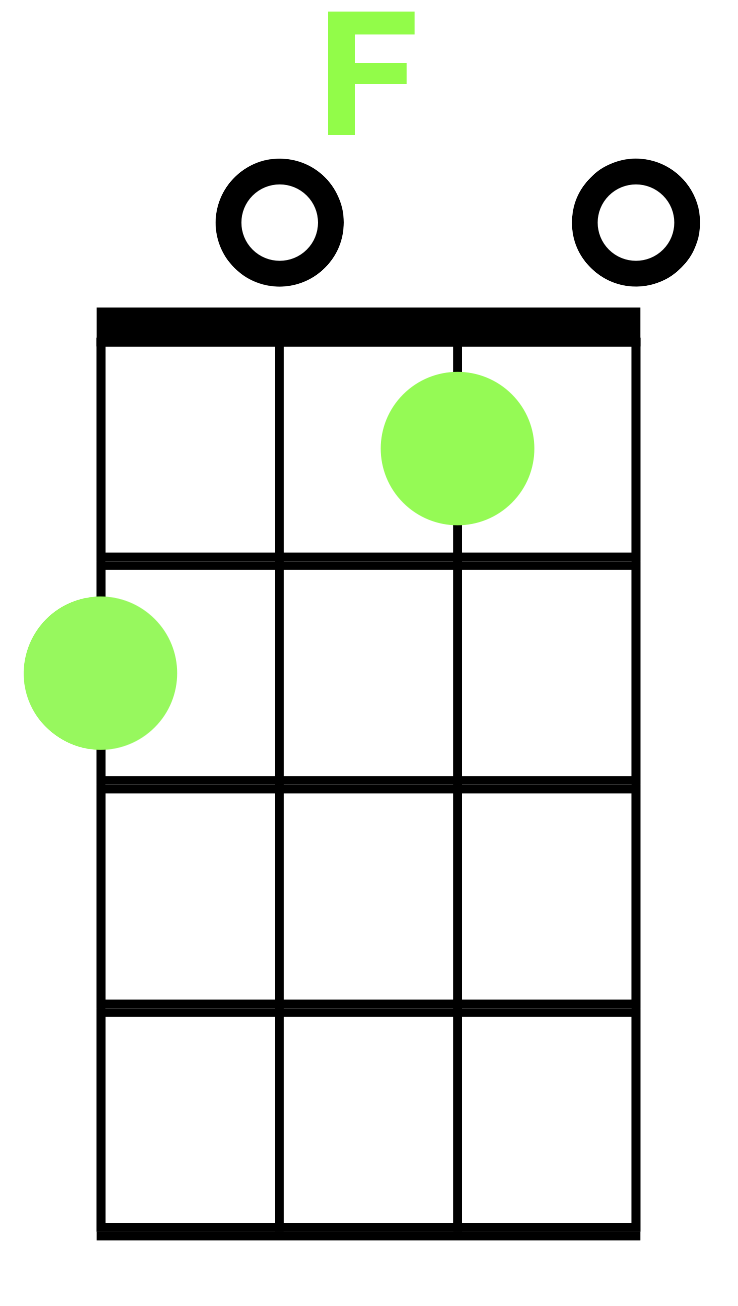 You are my Sunshine
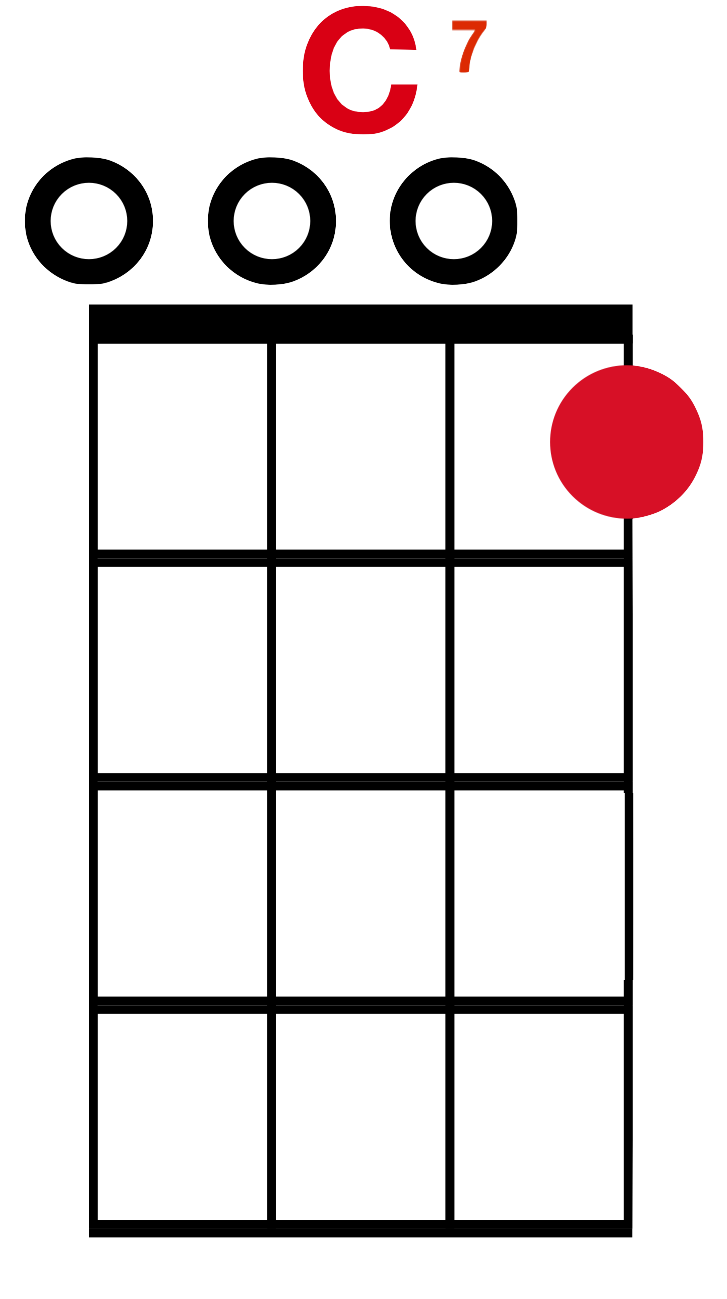 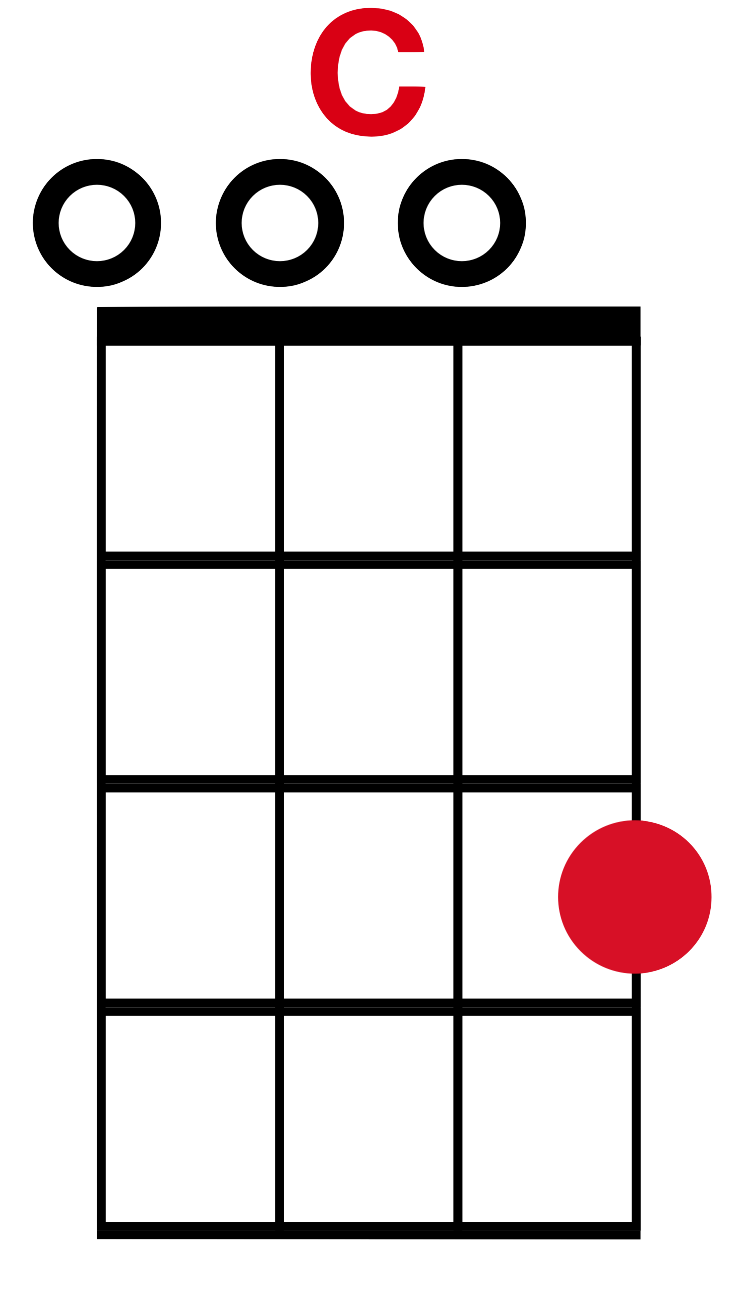 C		                       C7The other night dear, as I lay sleeping                        F   			      C            C7I dreamed I held you, in my arms
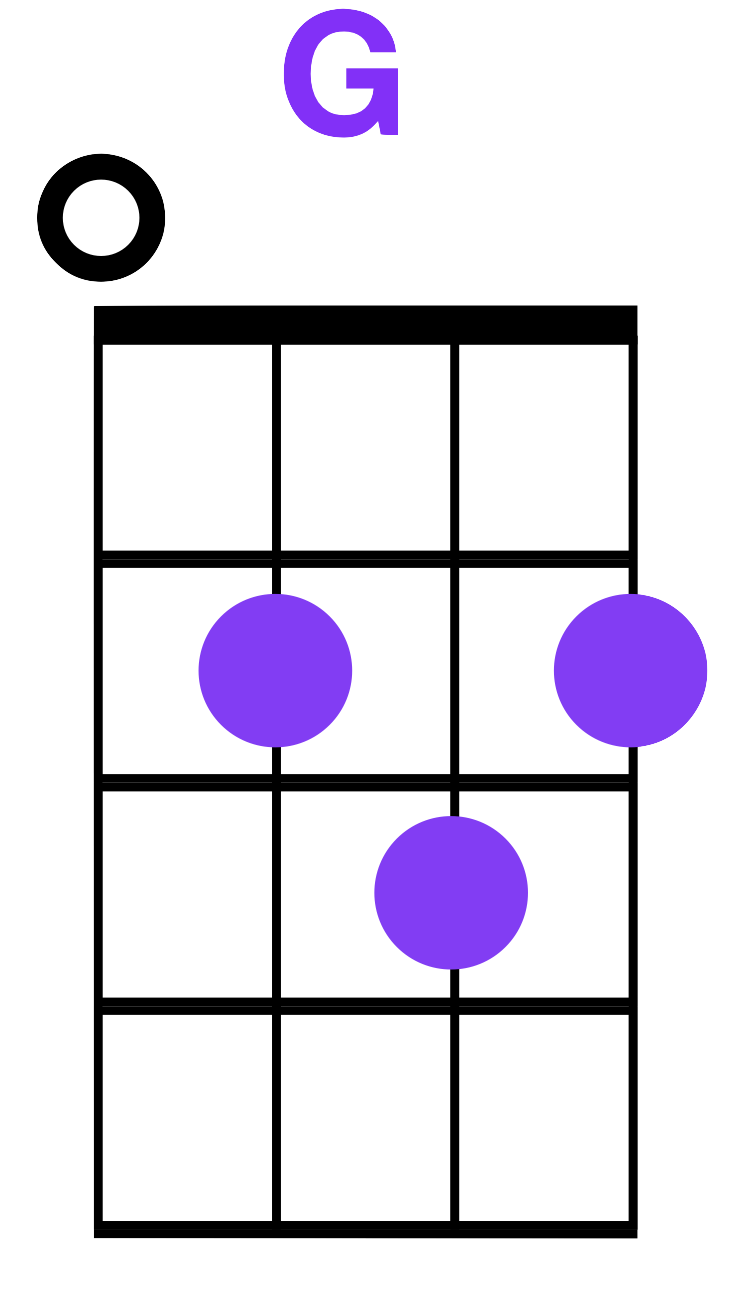 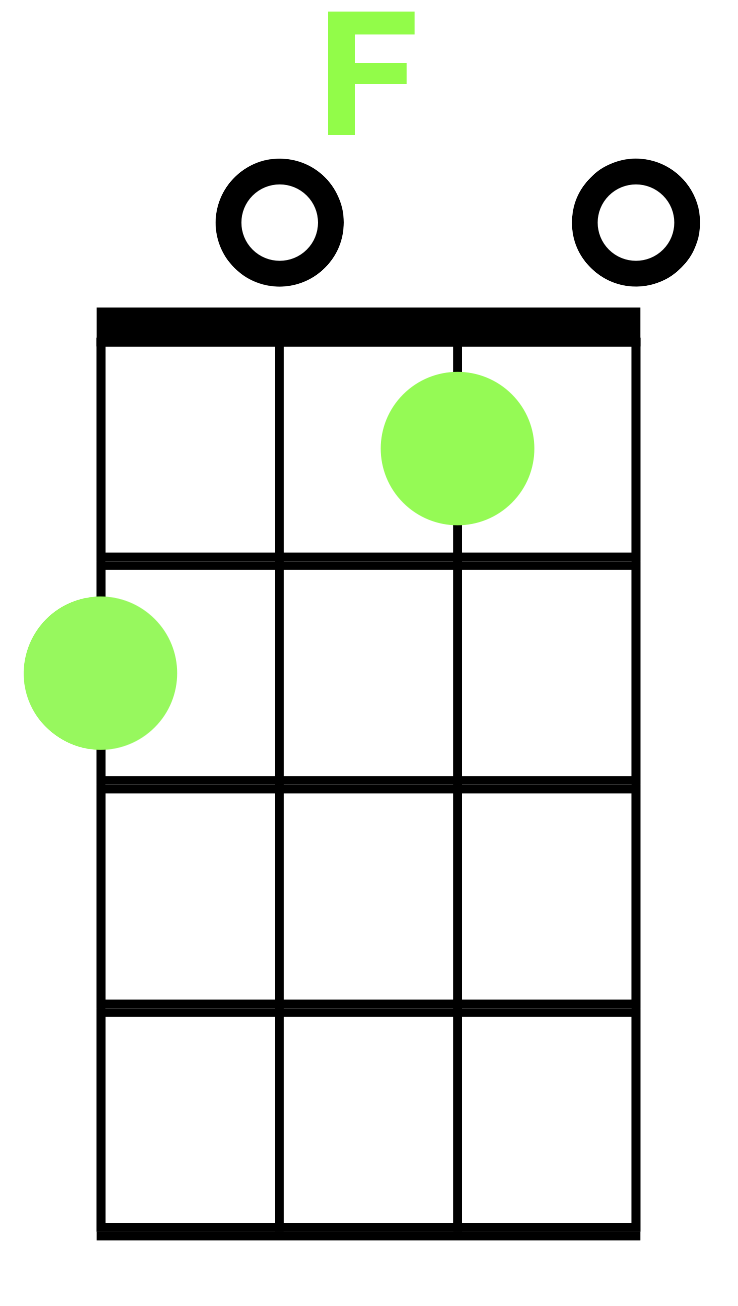 You are my Sunshine
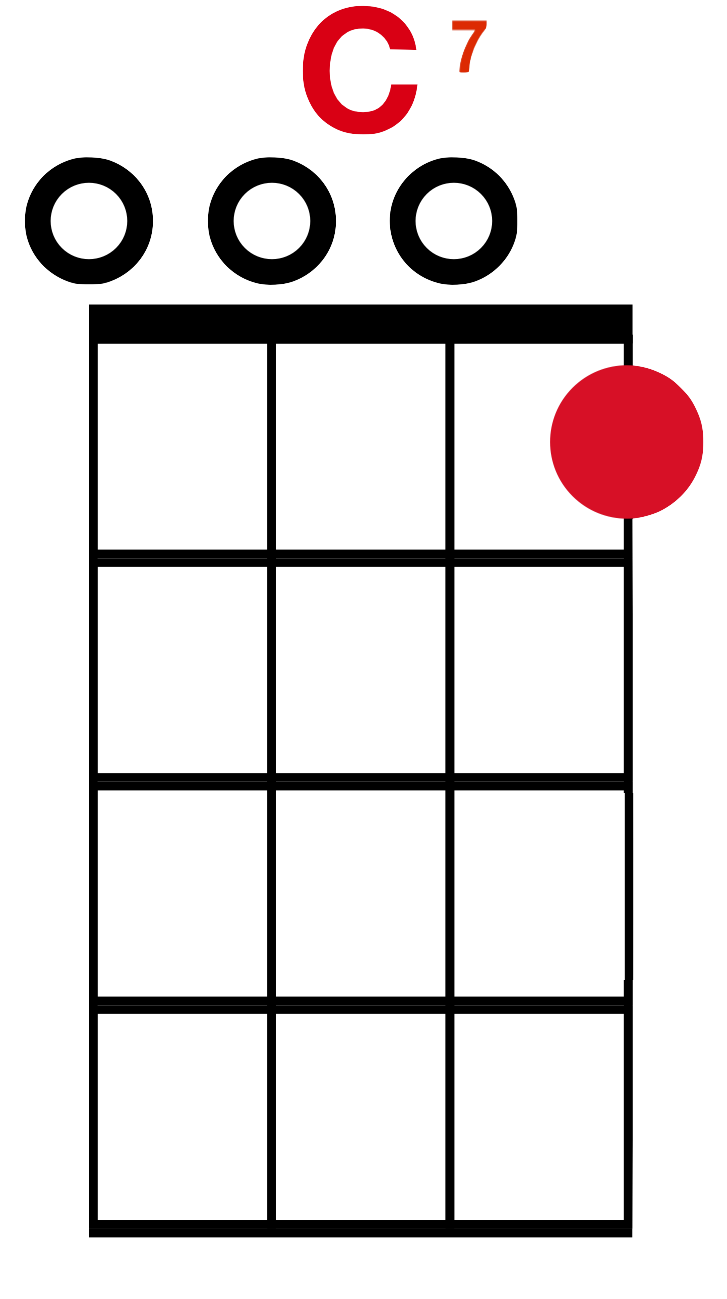 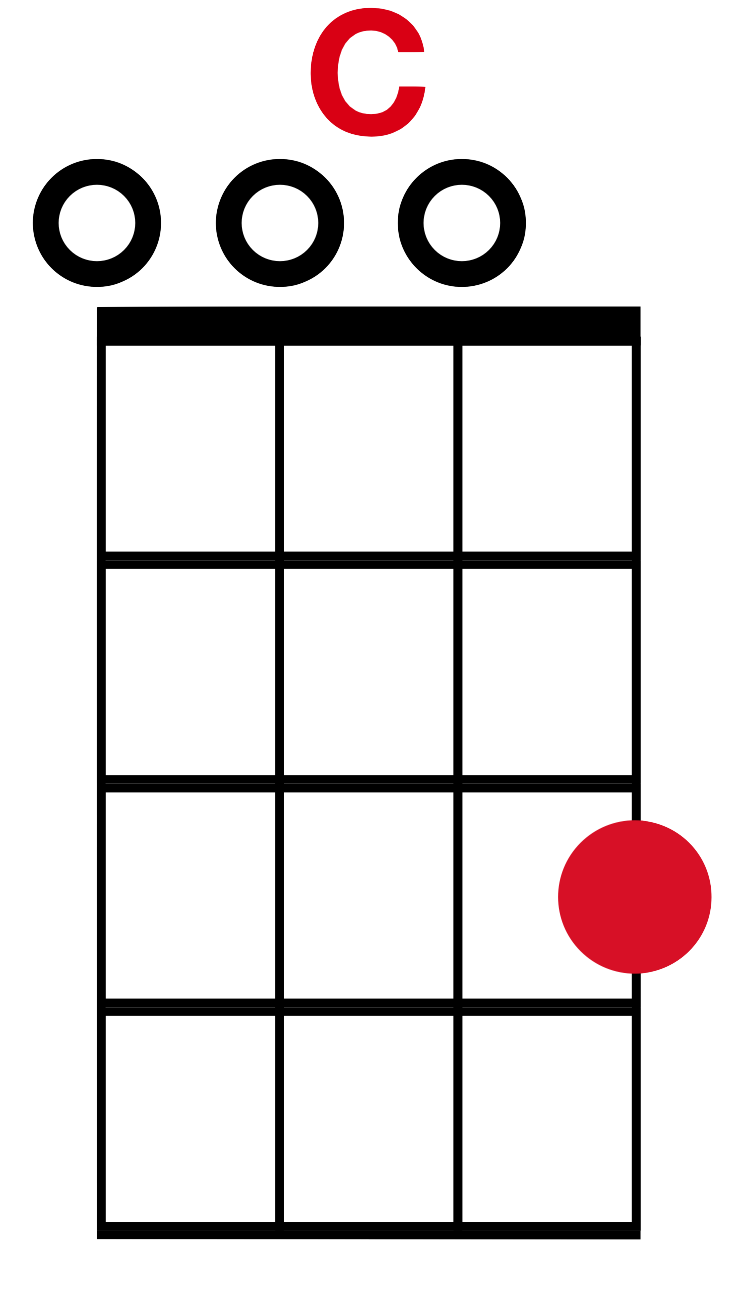 F                                C
But when I woke dear, I was mistaken,             F   	            G                   CAnd I hung, my head, and I cried
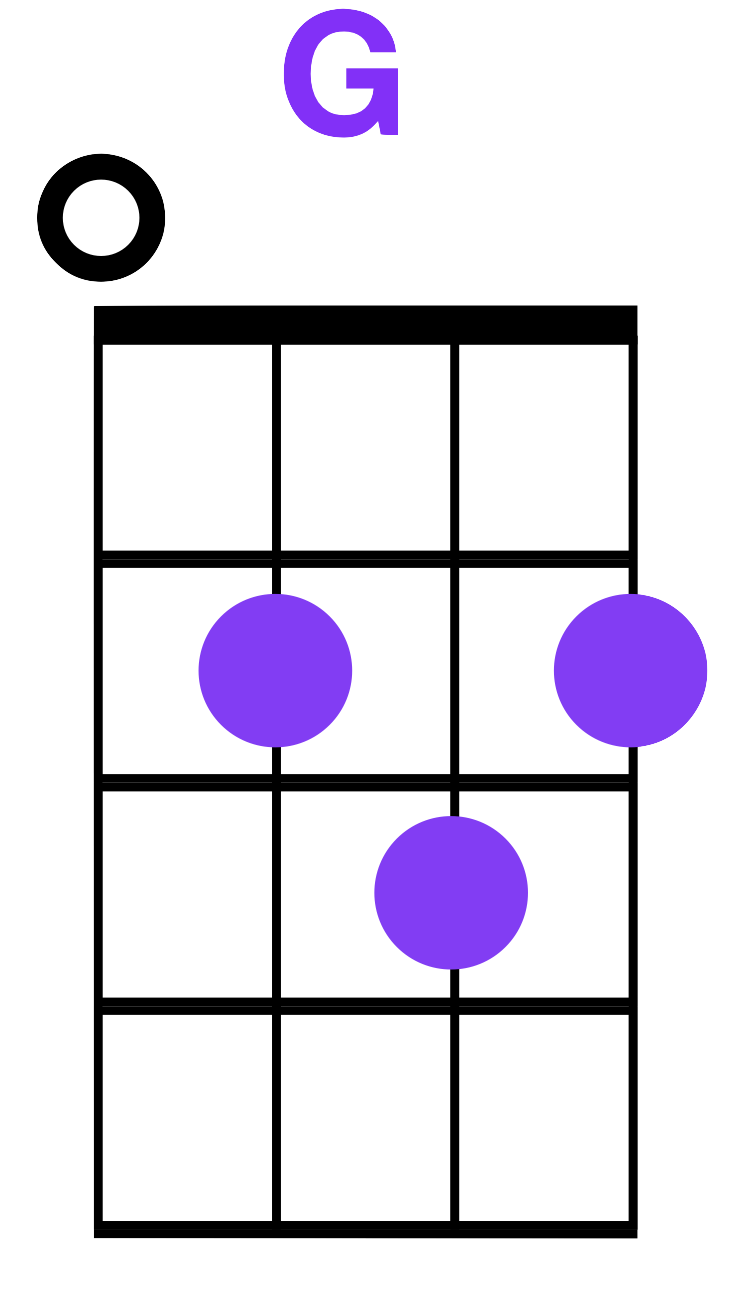 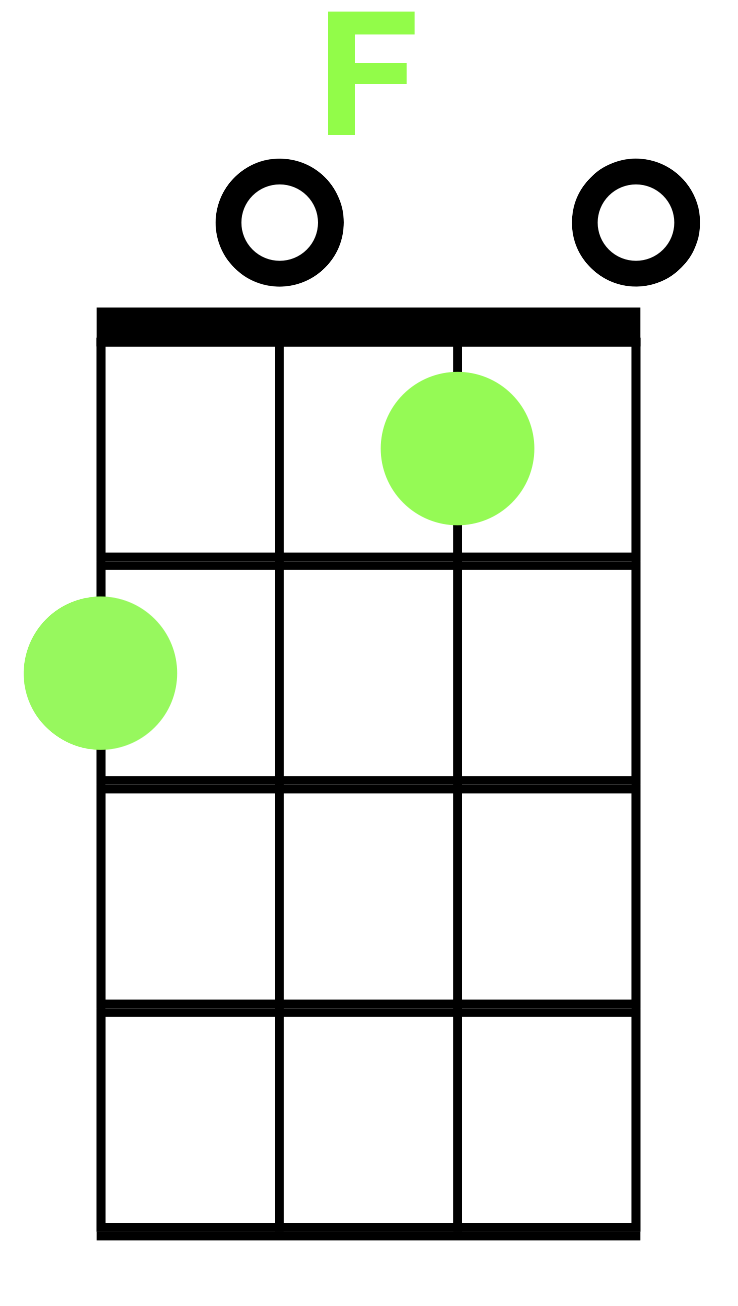 You are my Sunshine
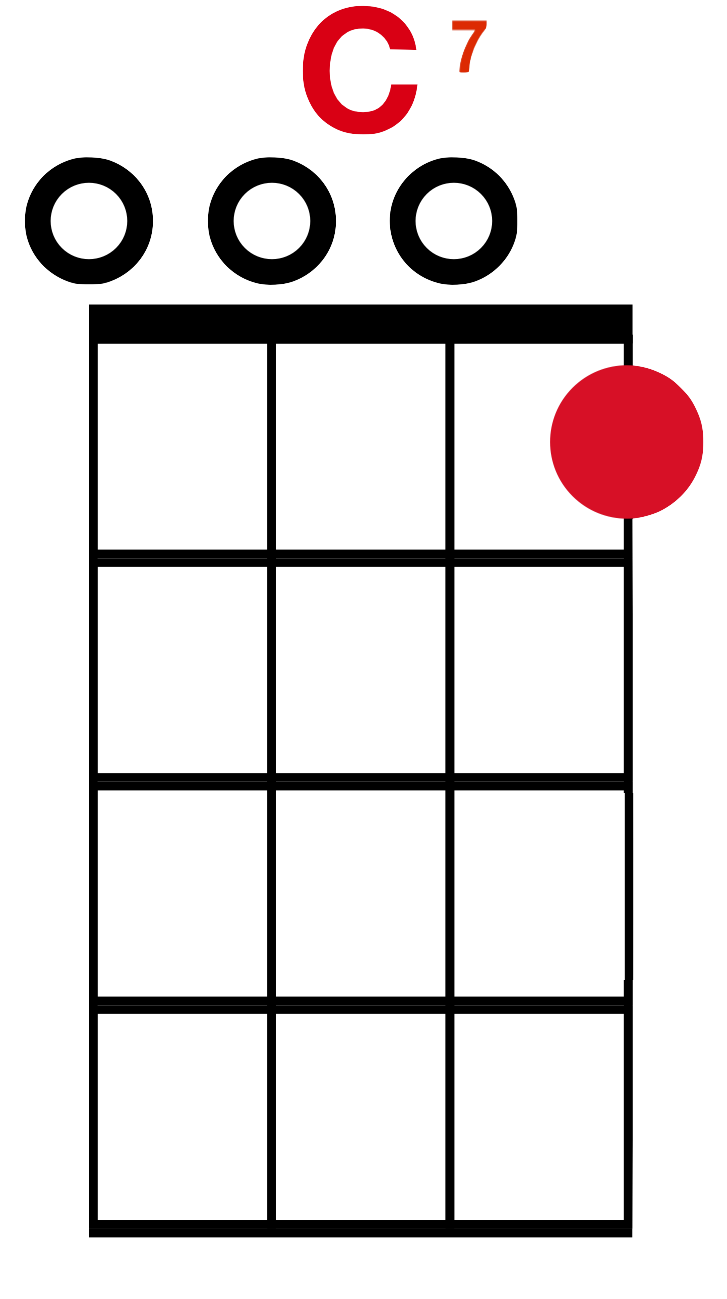 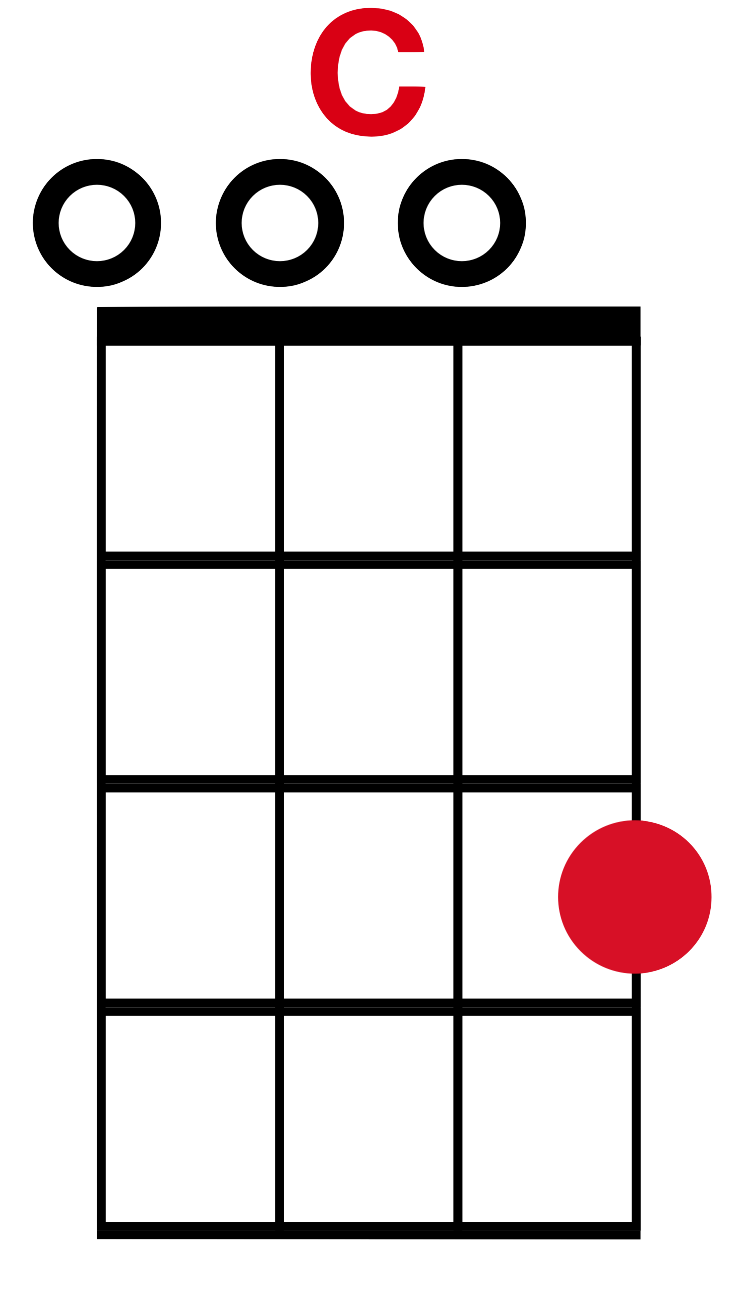 C		                    C7You are my sunshine, my only sunshine                            F   			                        C         C7You make me happy, When skies are gray
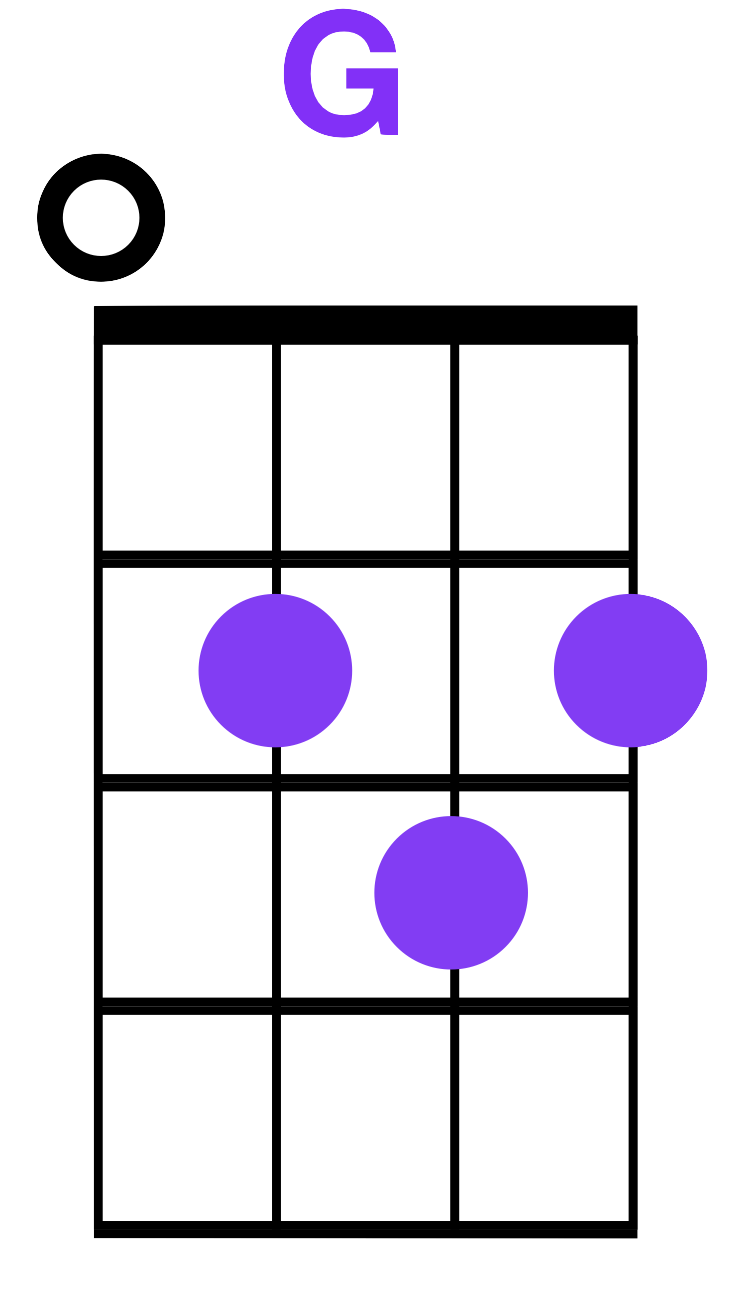 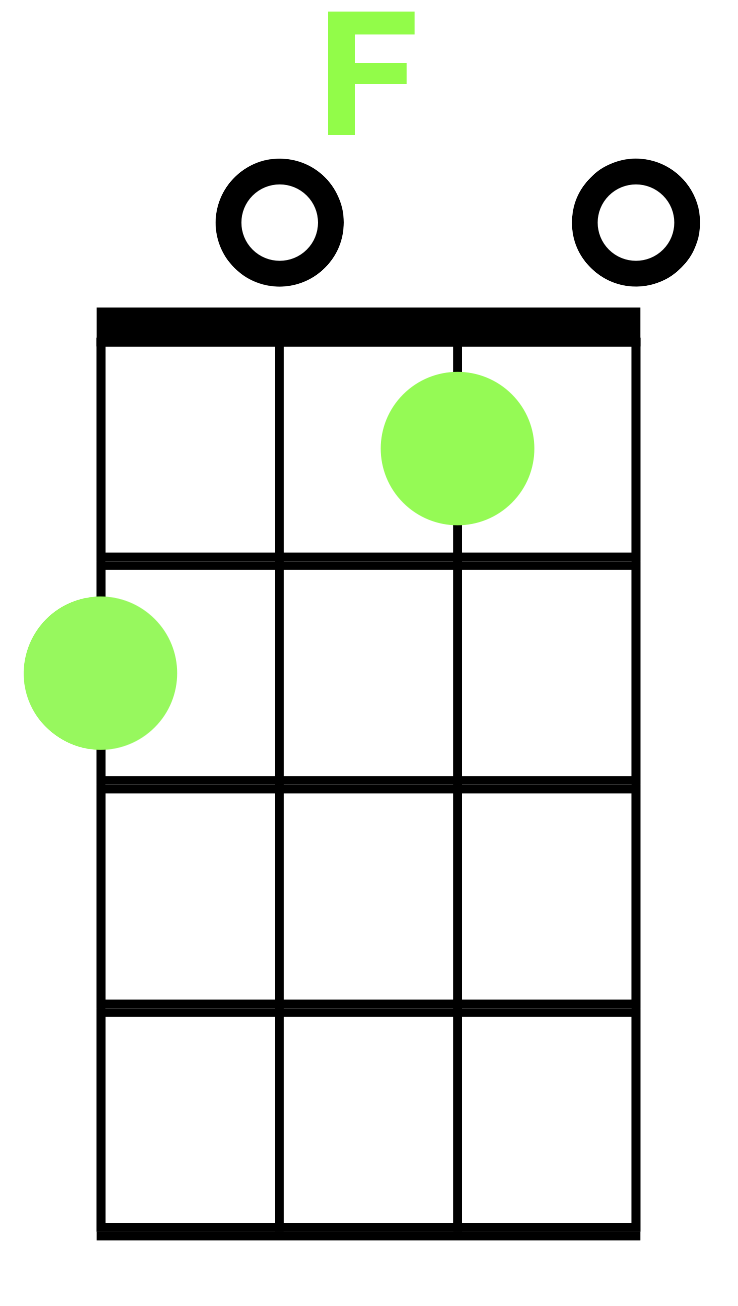 You are my Sunshine
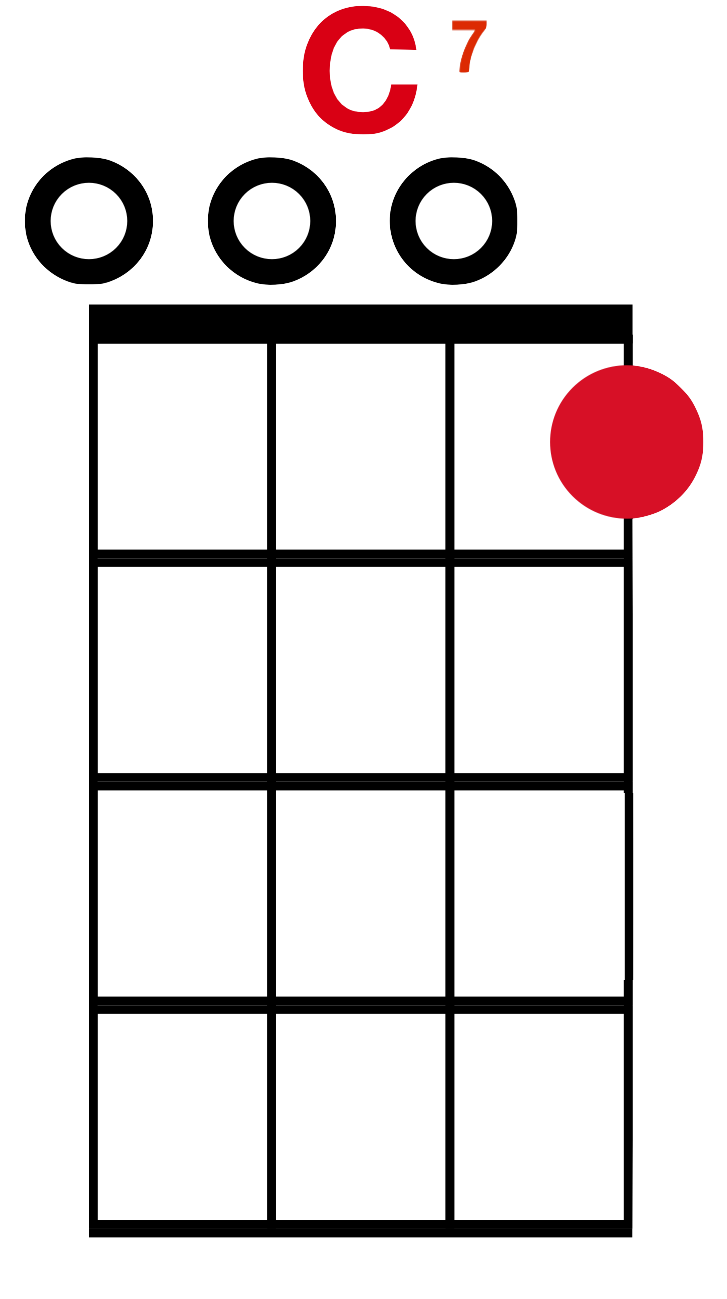 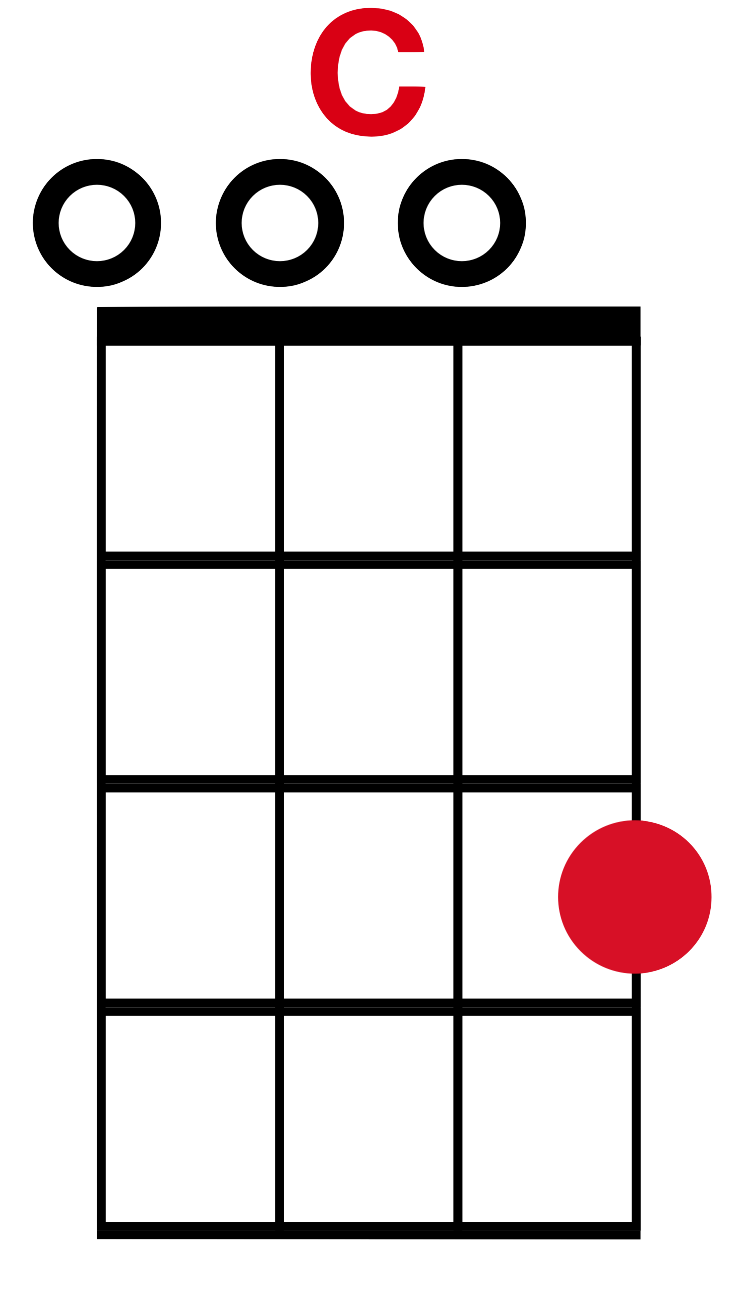 F                                        C
You’ll never know dear, How much I love you,                         F   	           G             CPlease don’t take, my sunshine  away
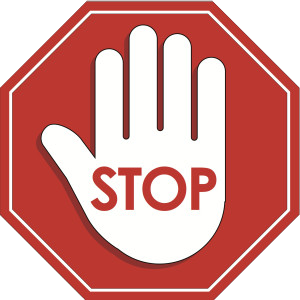 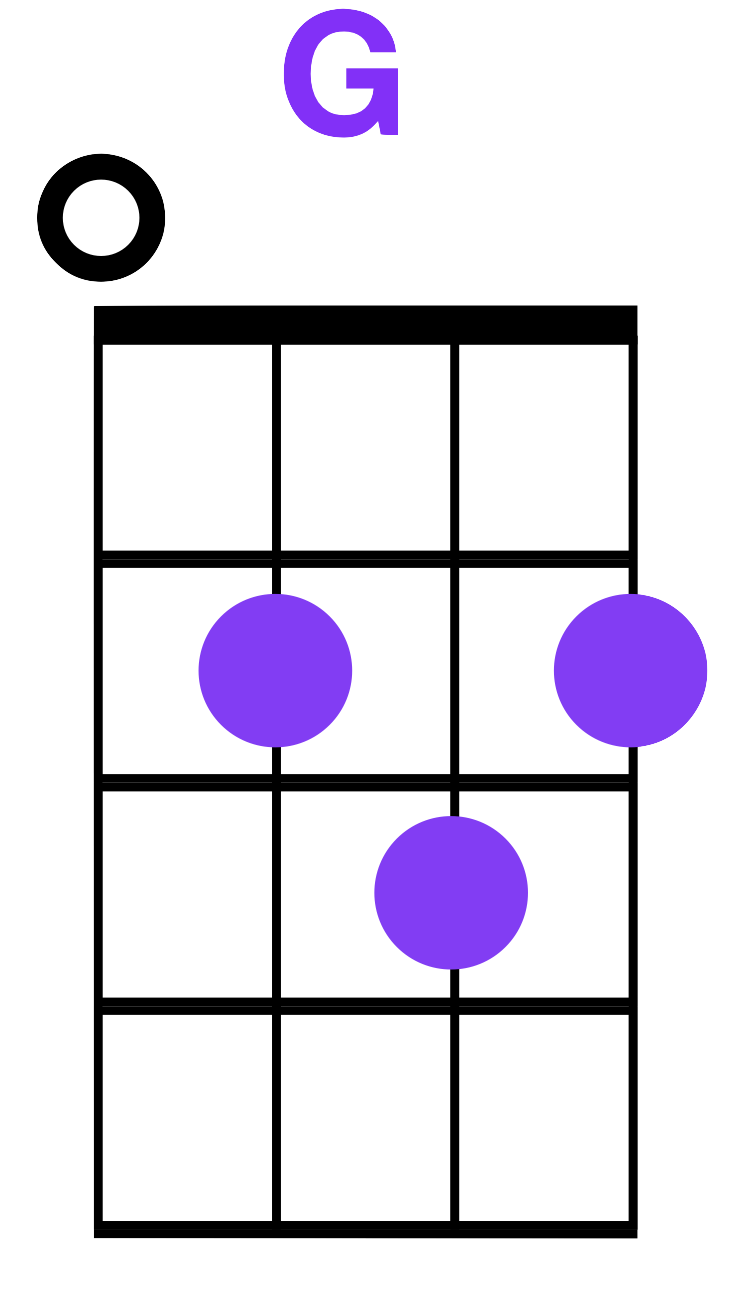 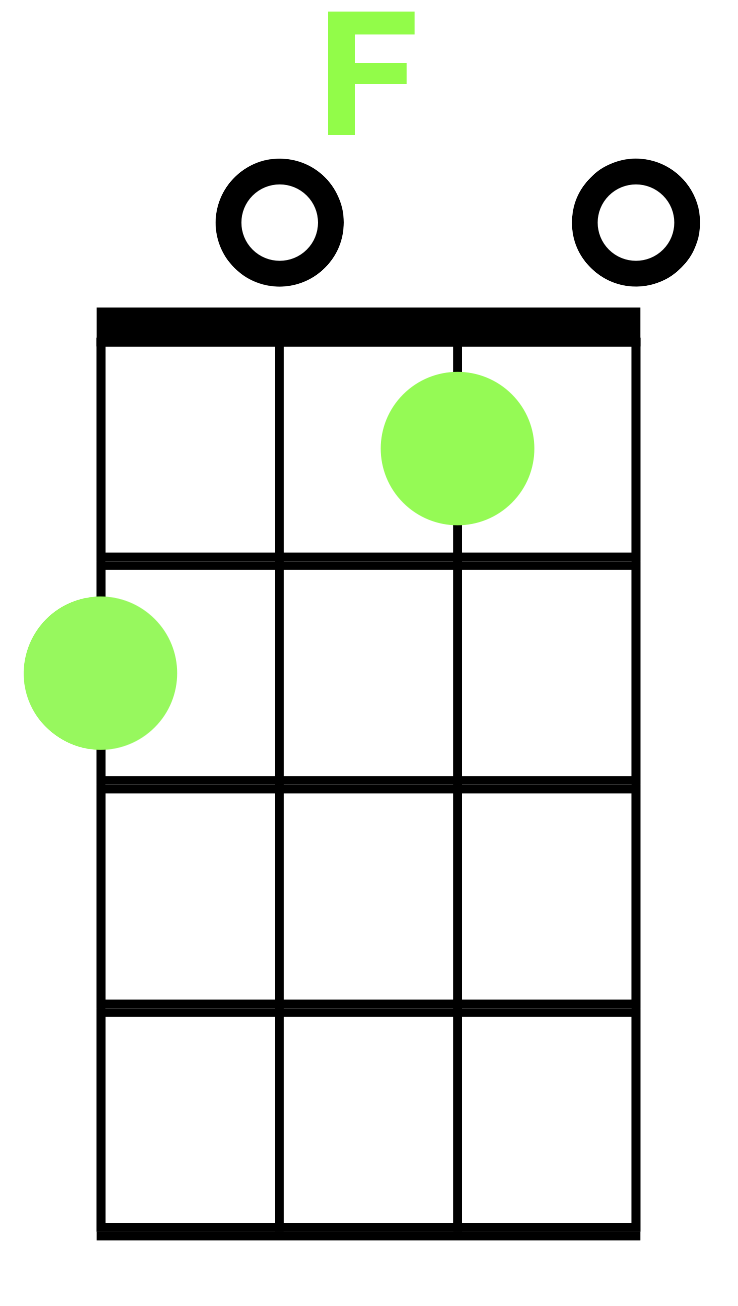 All Star
Smash Mouth
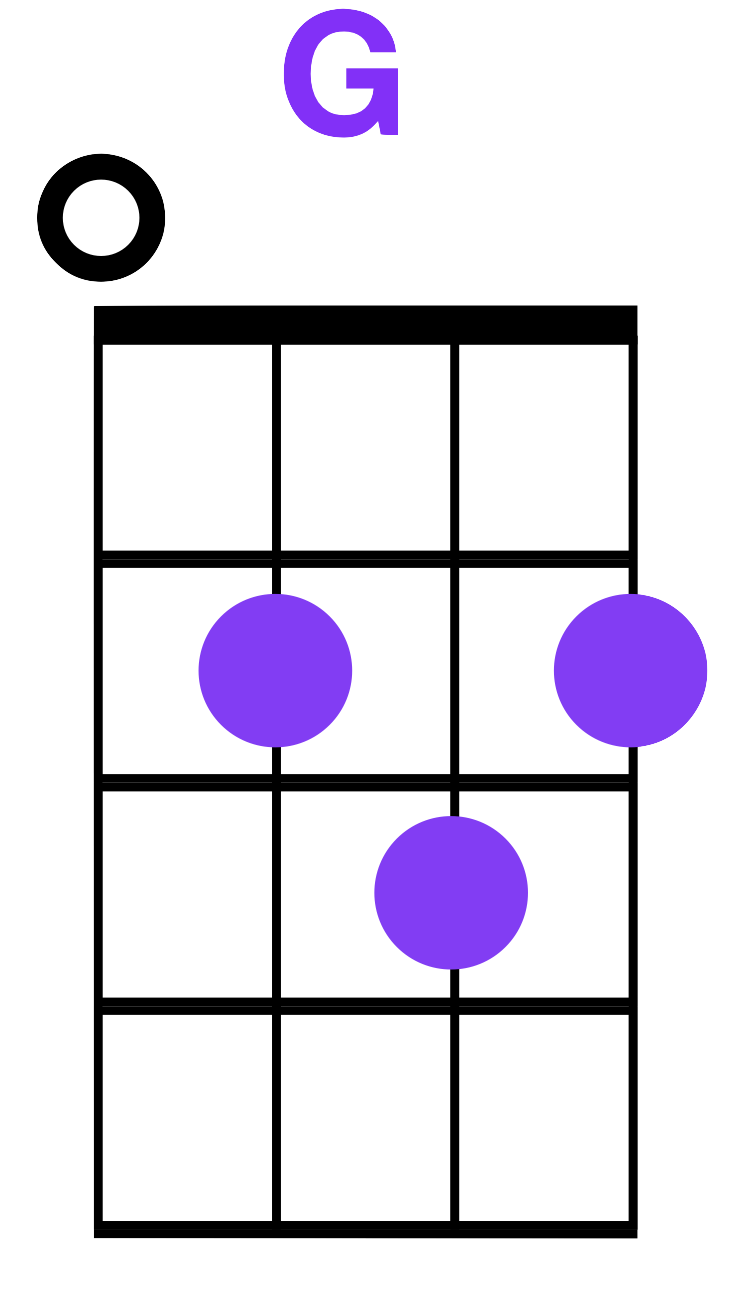 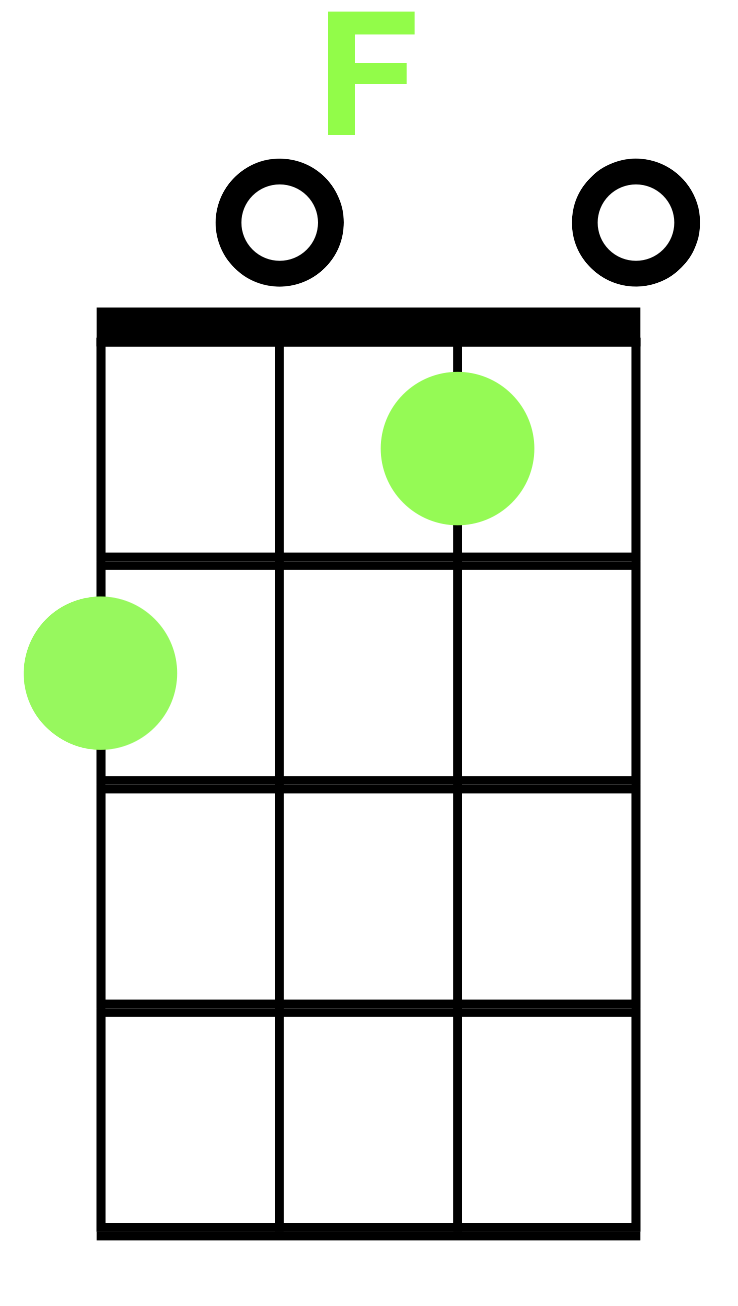 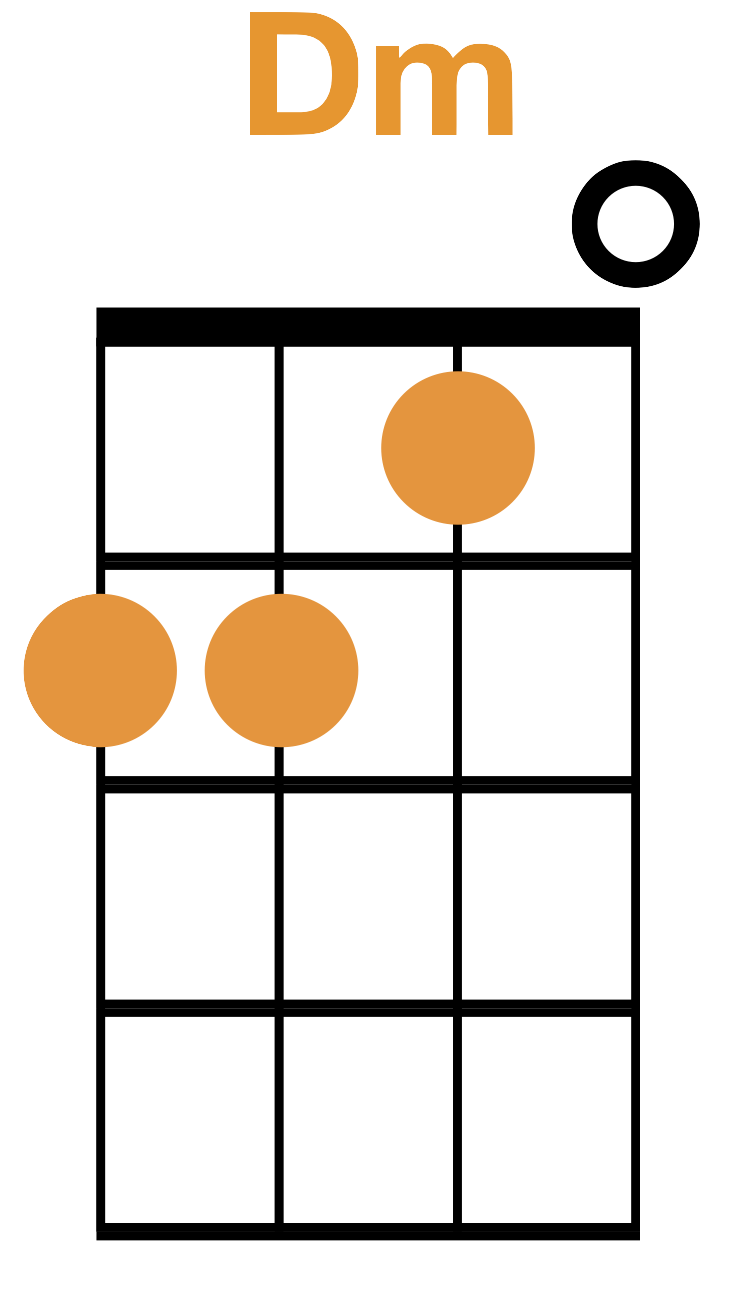 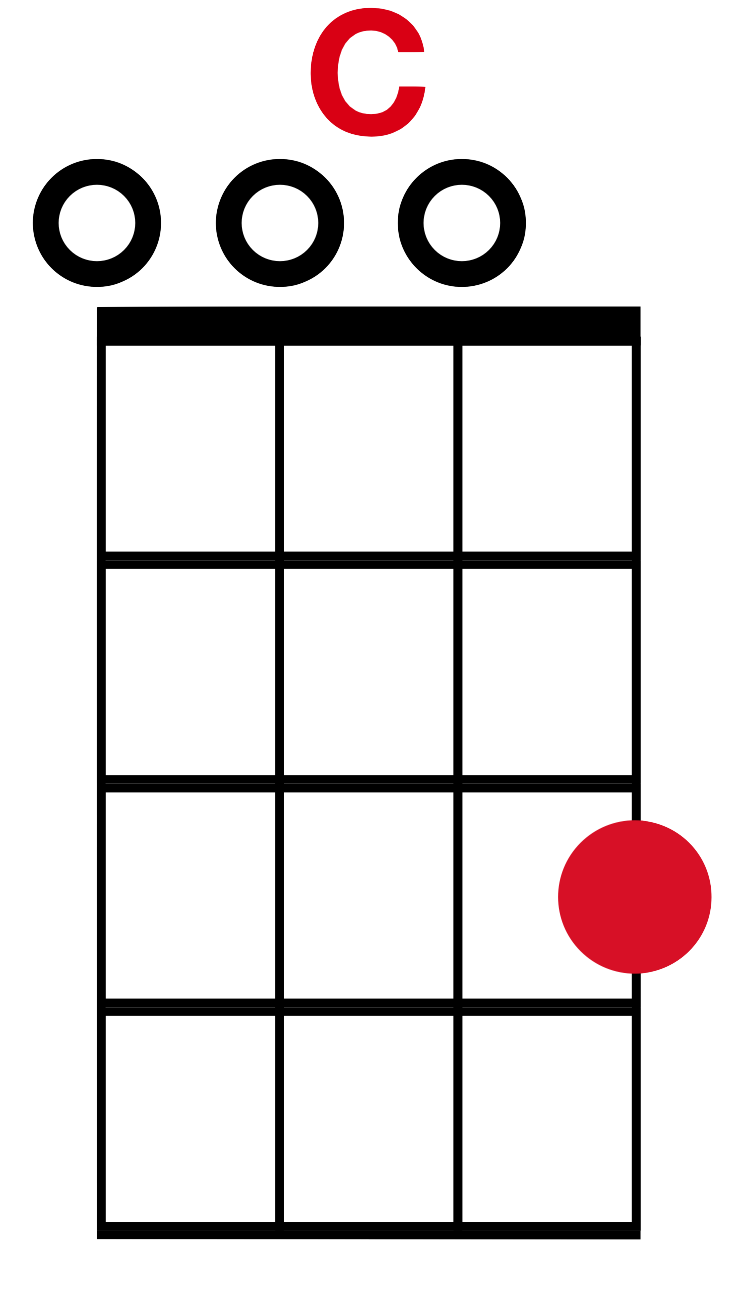 All Star
intro
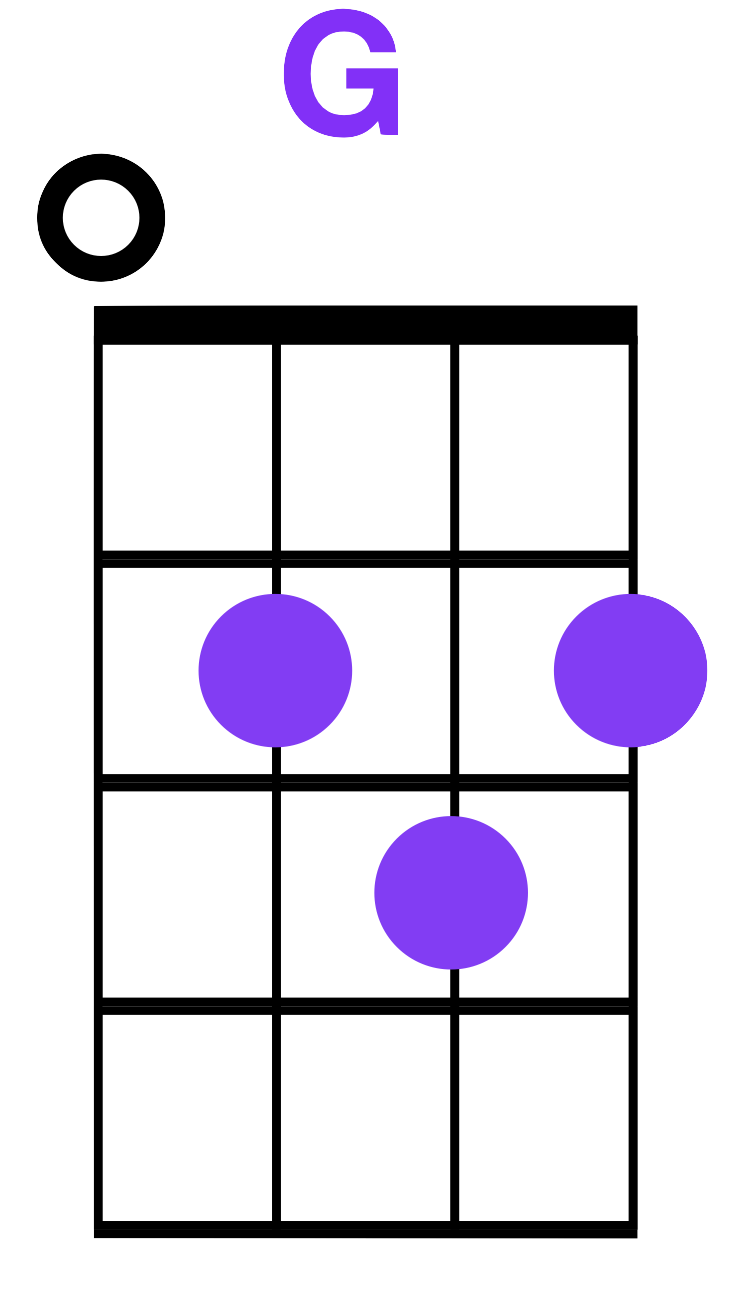 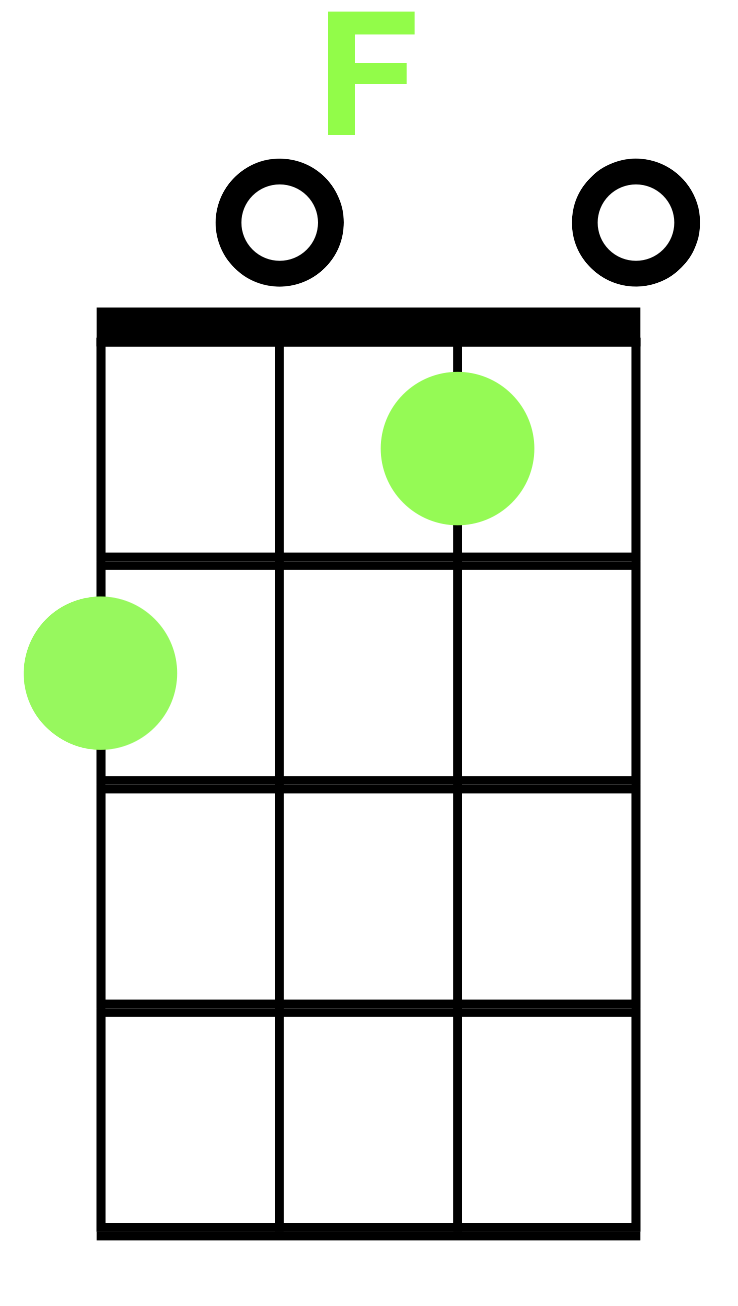 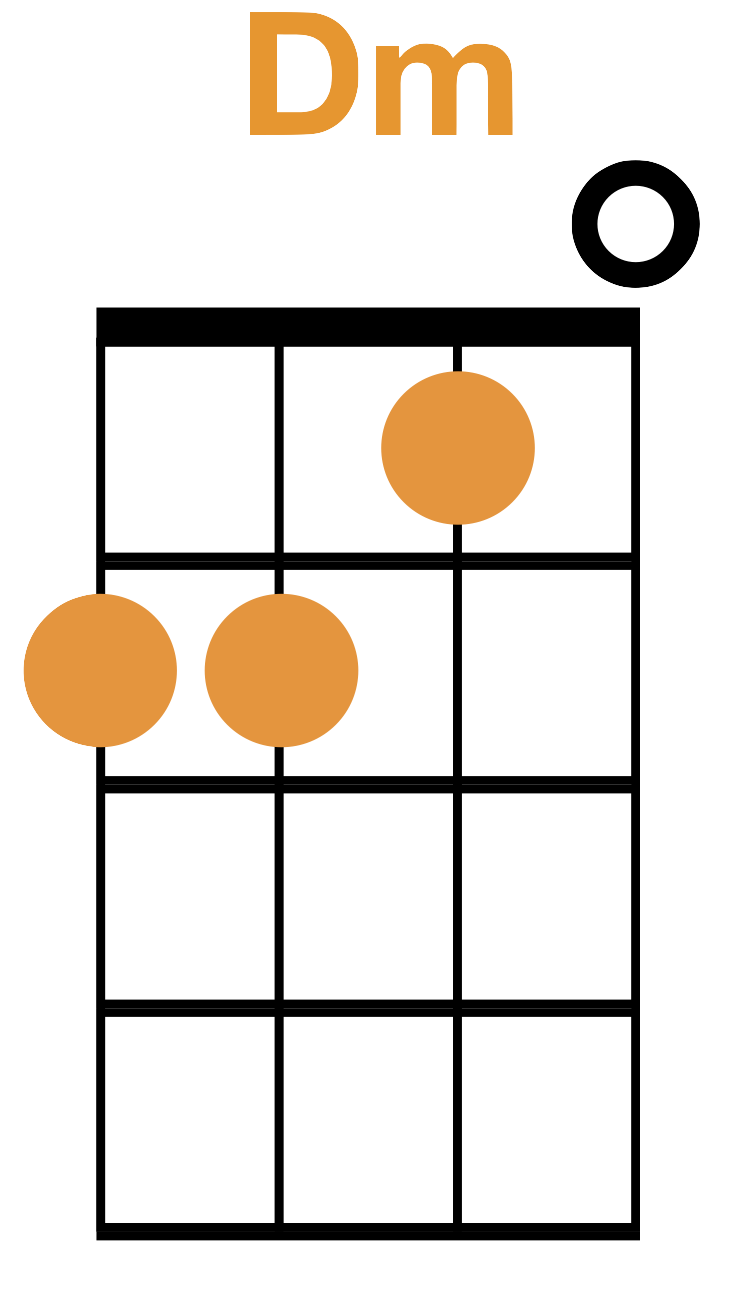 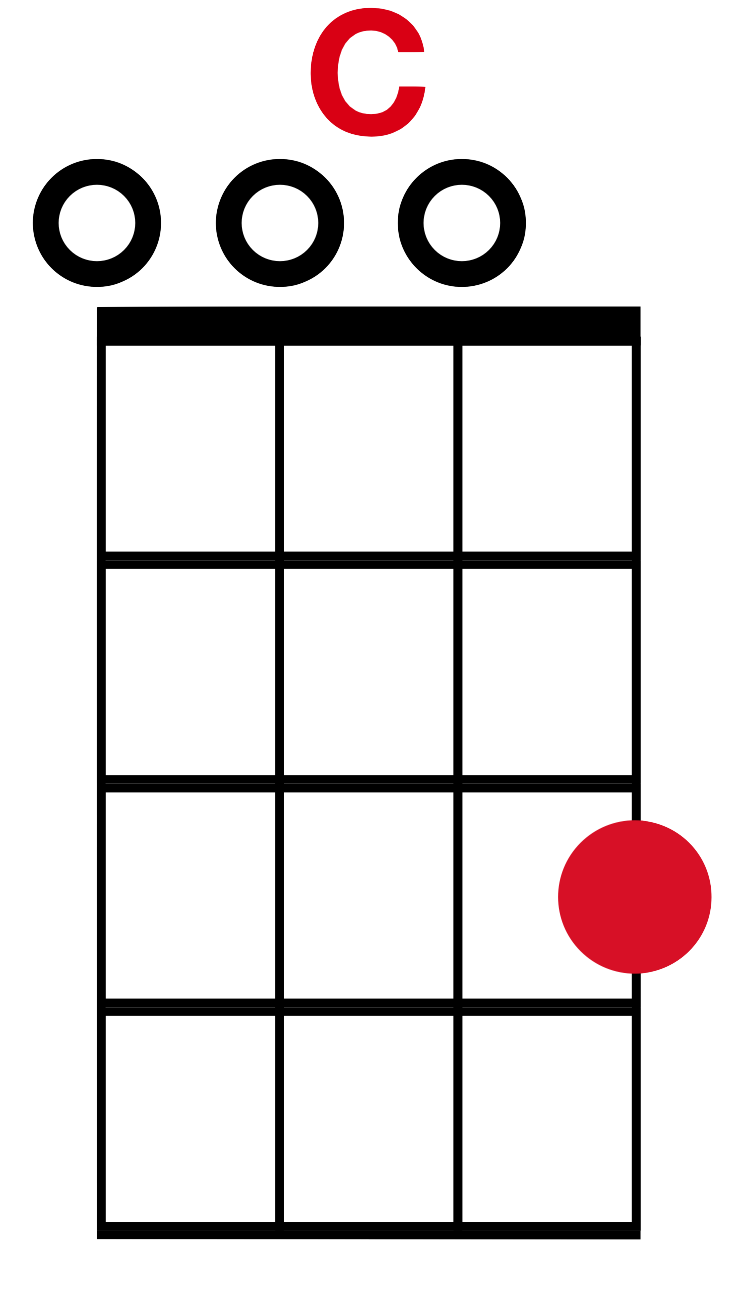 All Star
C	                 G                     
Somebody once told me
 
        Dm                      F
The world is gonna roll me

   C	                	         G                     
I ain’t the sharpest tool 
 
            Dm       F
In the shed
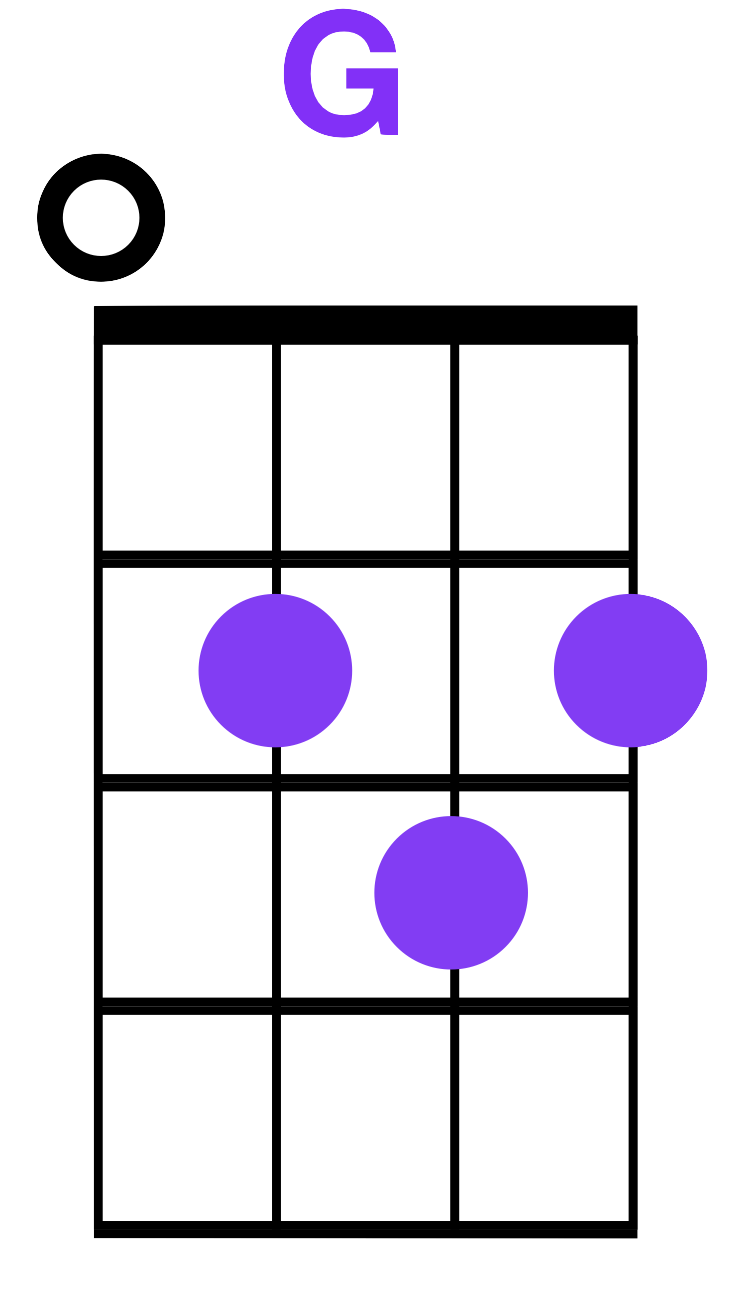 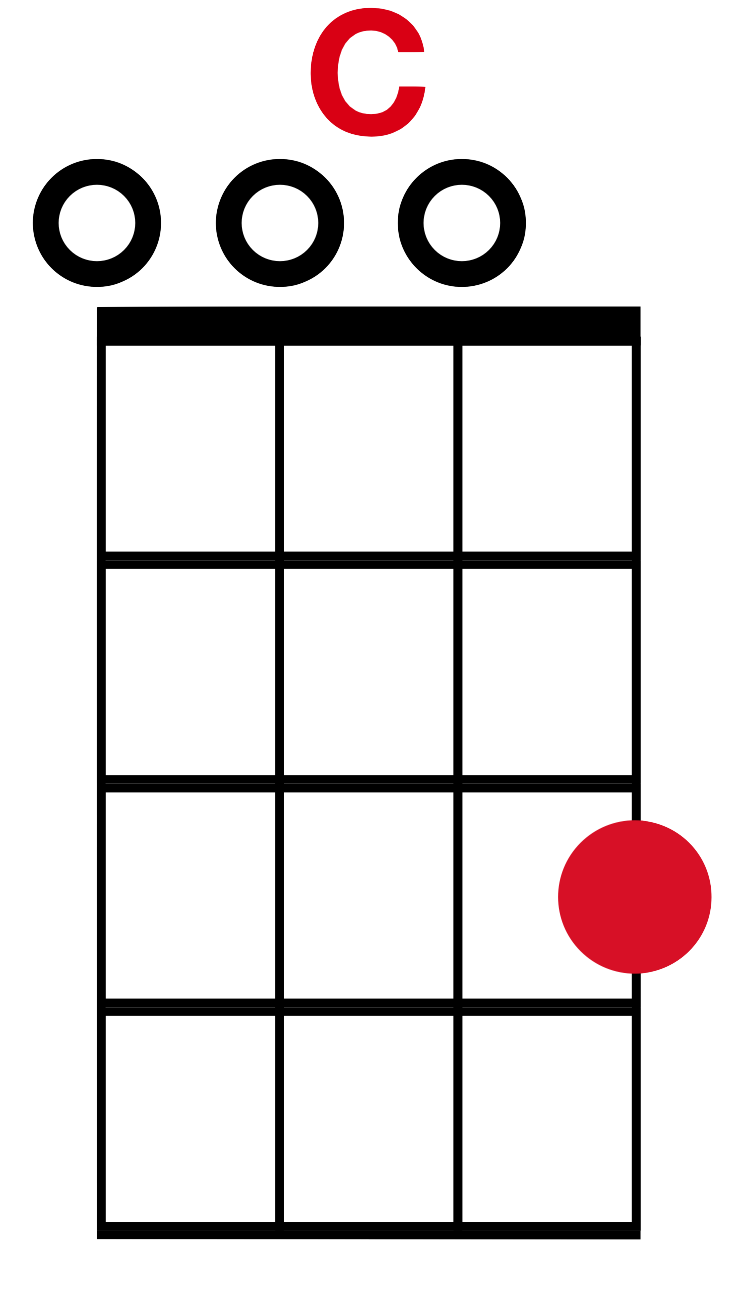 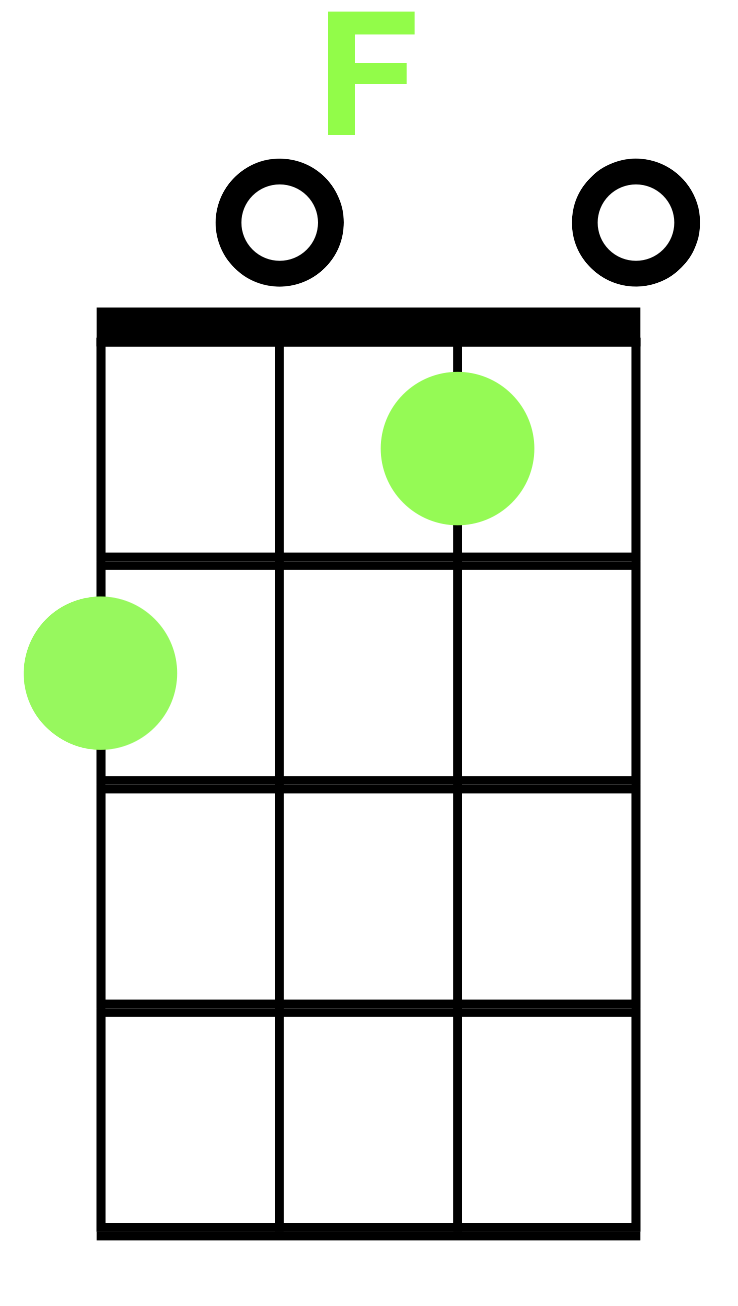 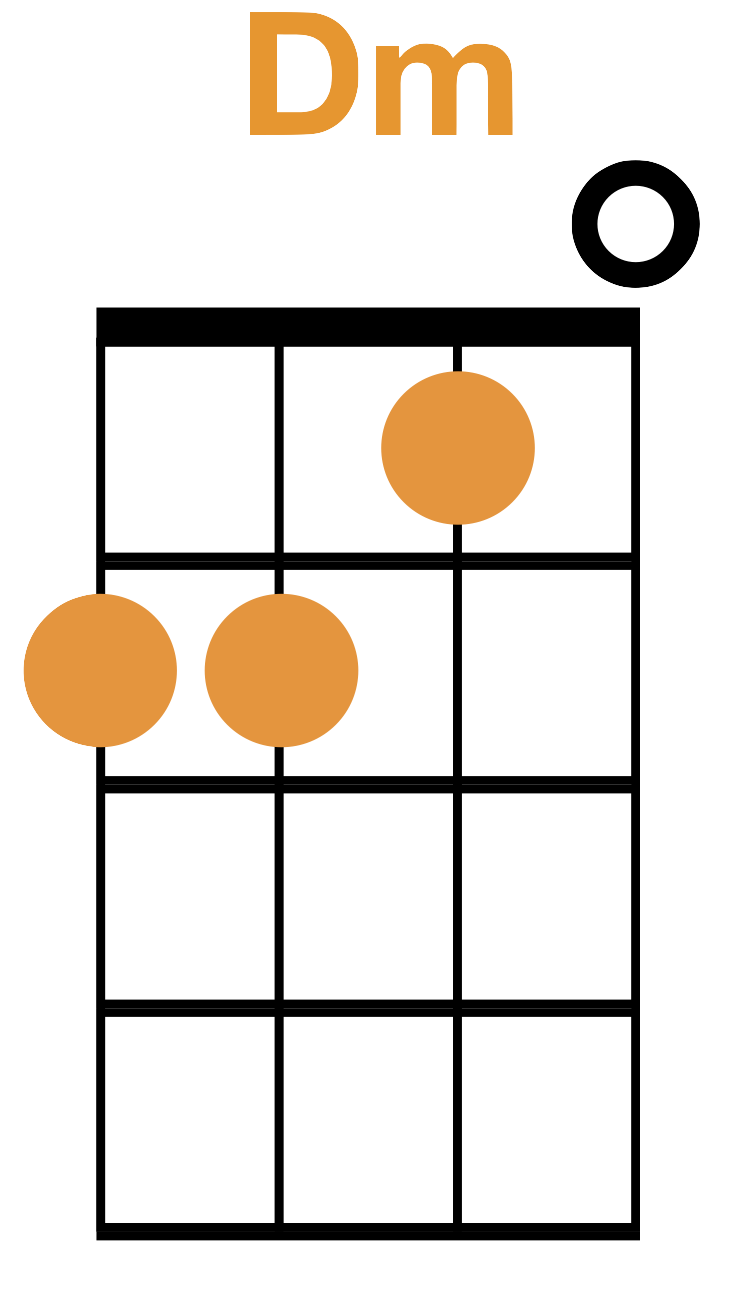 All Star
C	                      G                     
She was looking kinda dumb 
 
                 Dm                      F
With her finger and her thumb 

                 C	               G                     
In the shape of an ”L” 
 
              Dm             F
On her forehead
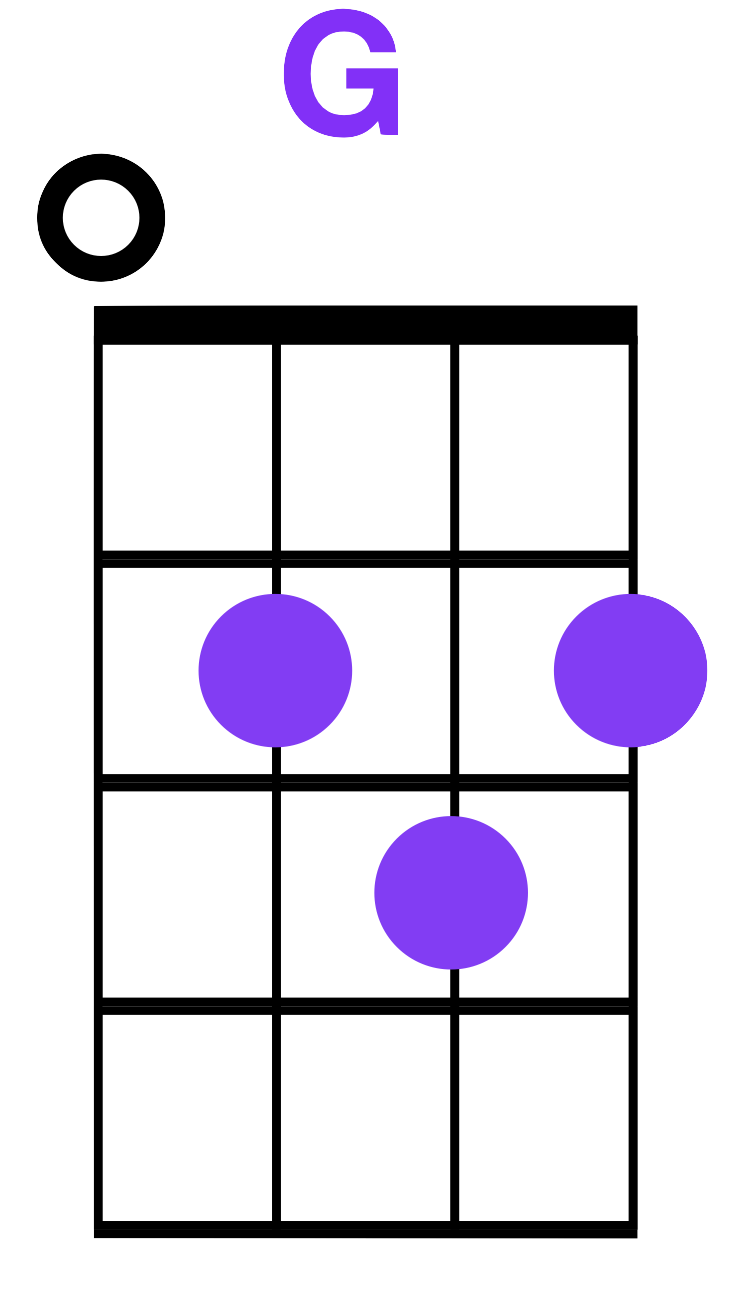 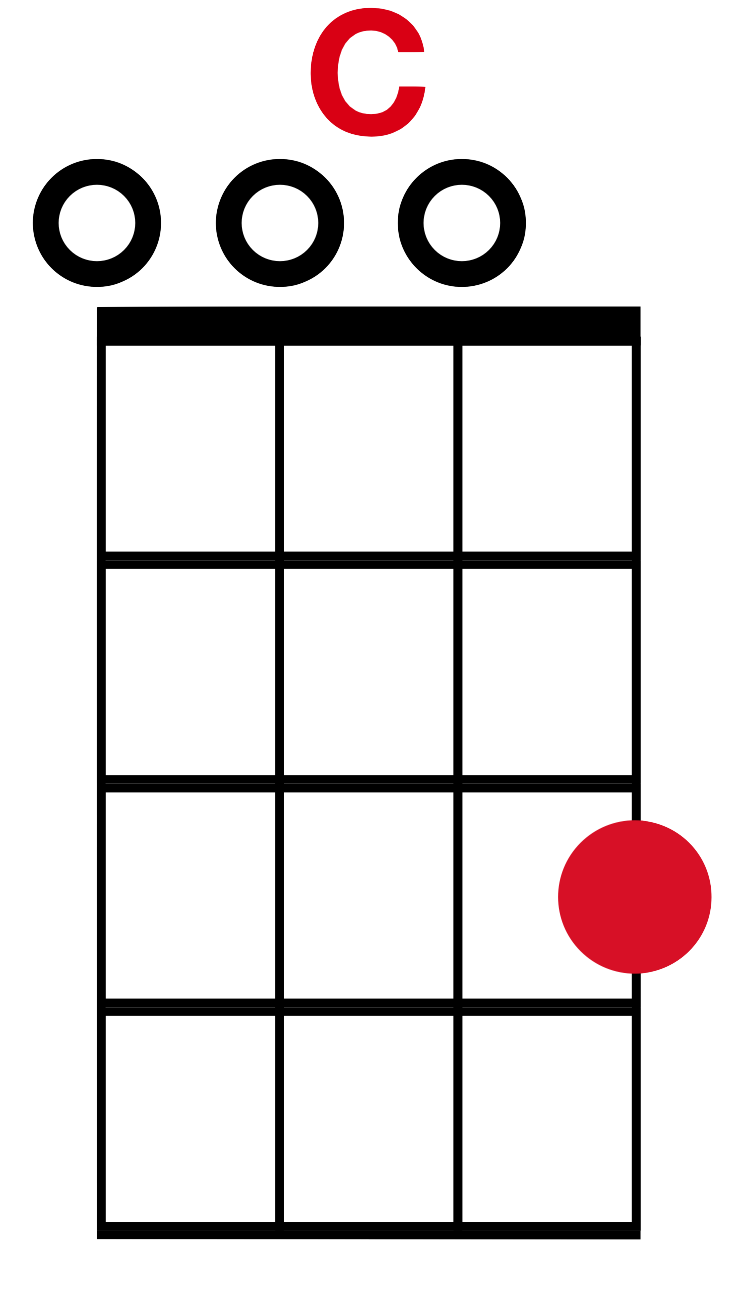 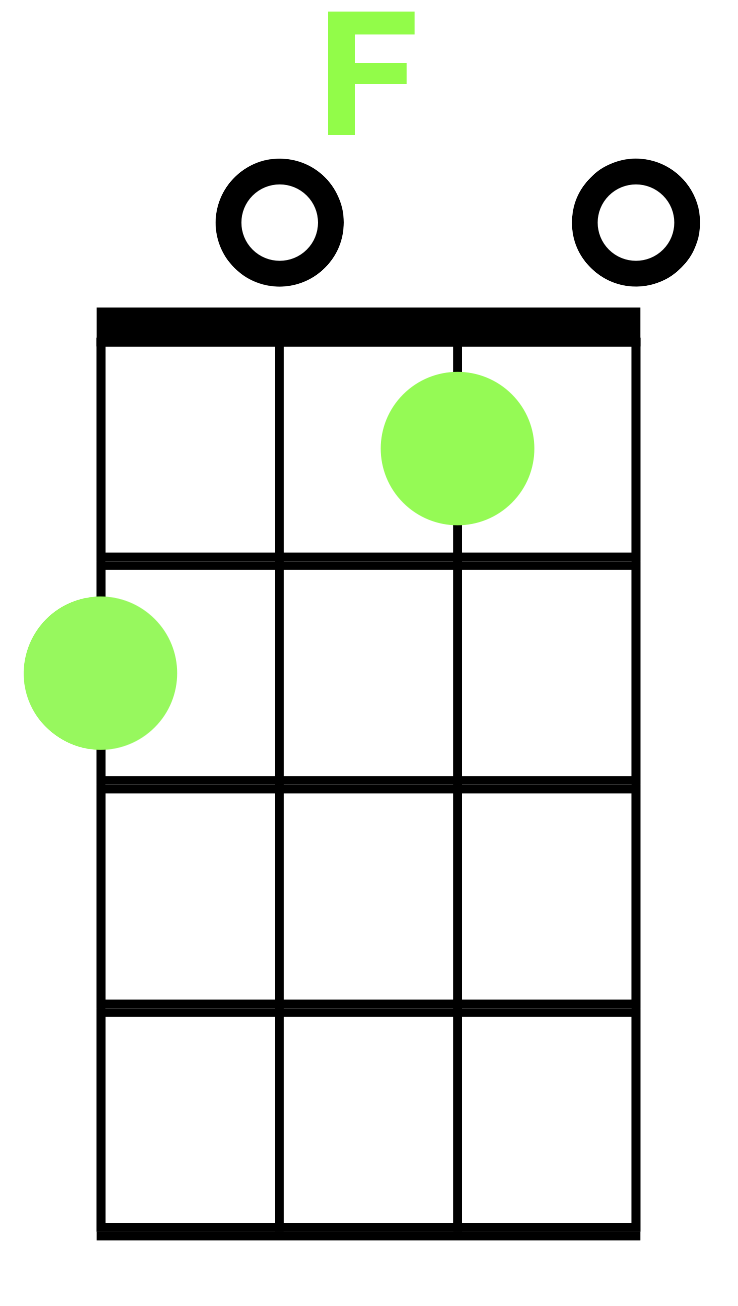 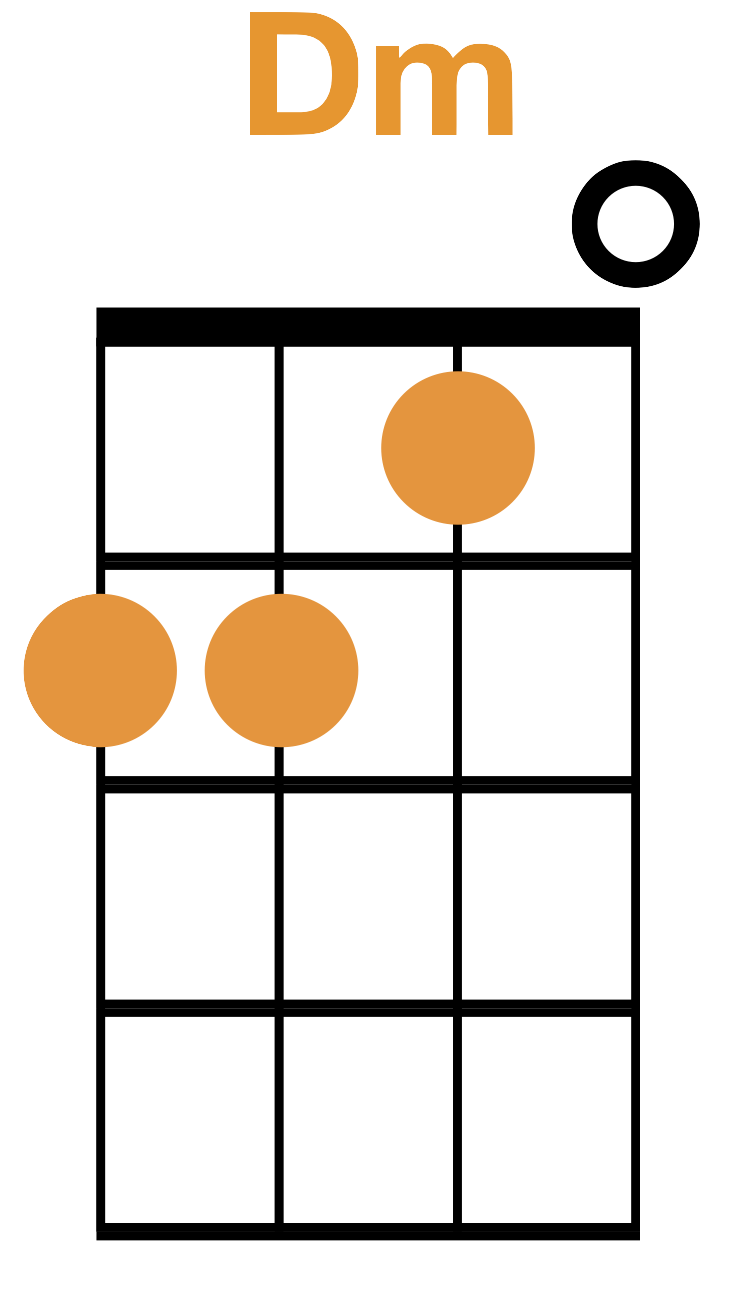 All Star
C	                       						  G                     
Well the years start coming and they don’t stop coming 
 
Dm                    			  F
Back to the rules and I hit the ground running

C	                       		       G                     
Didn’t make sense not to live for fun 
 
          Dm                      		  F
 Your brain gets smart but your head gets dumb
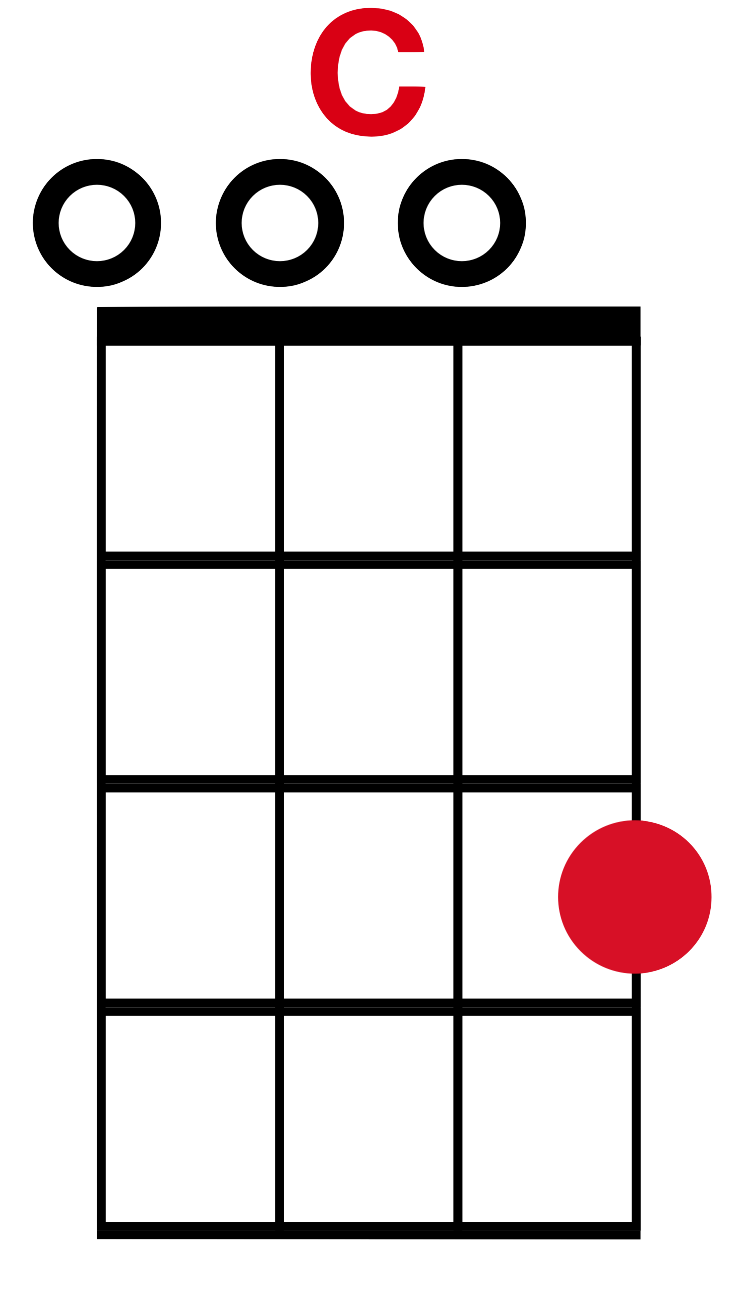 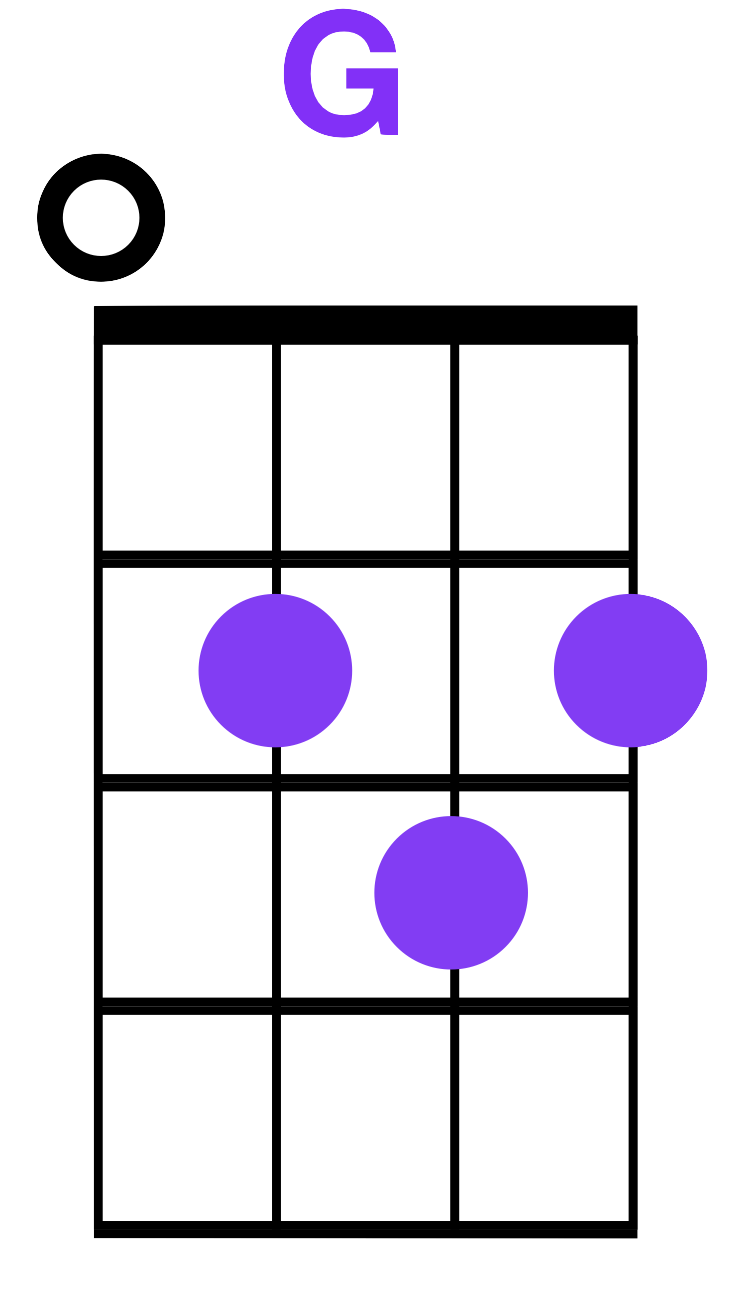 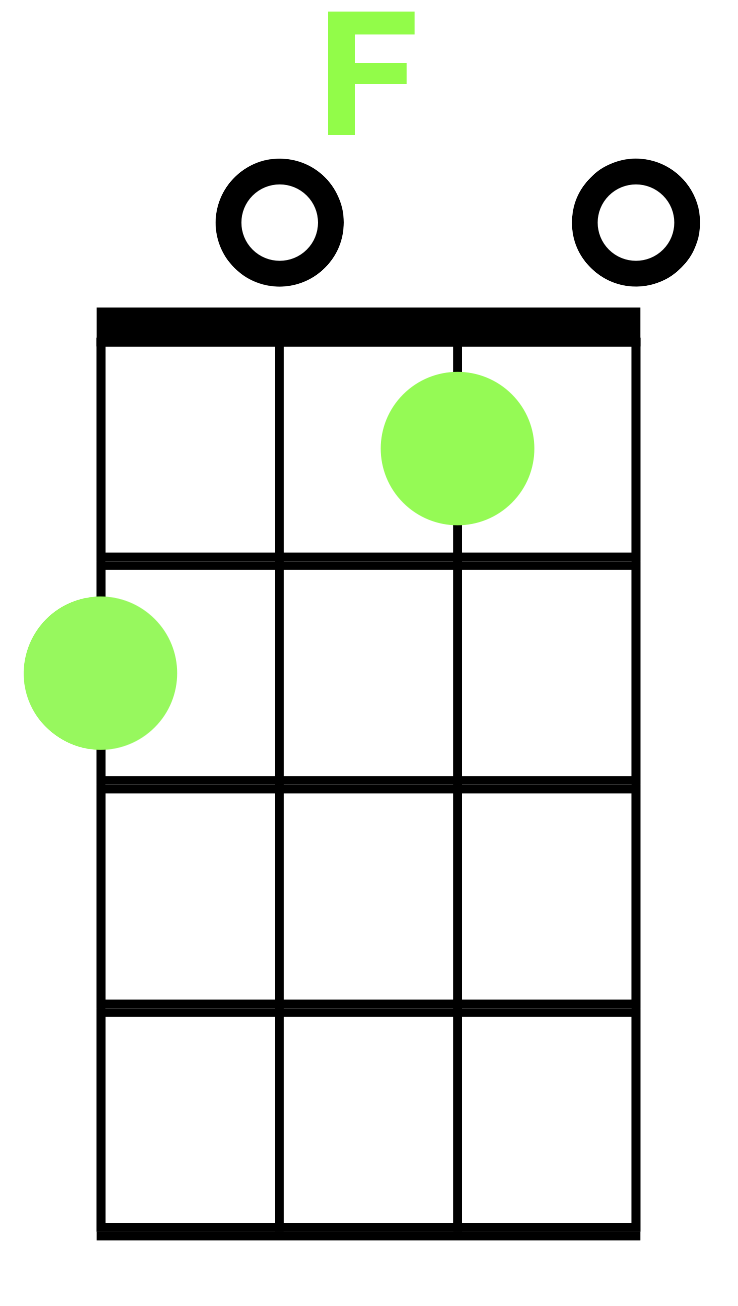 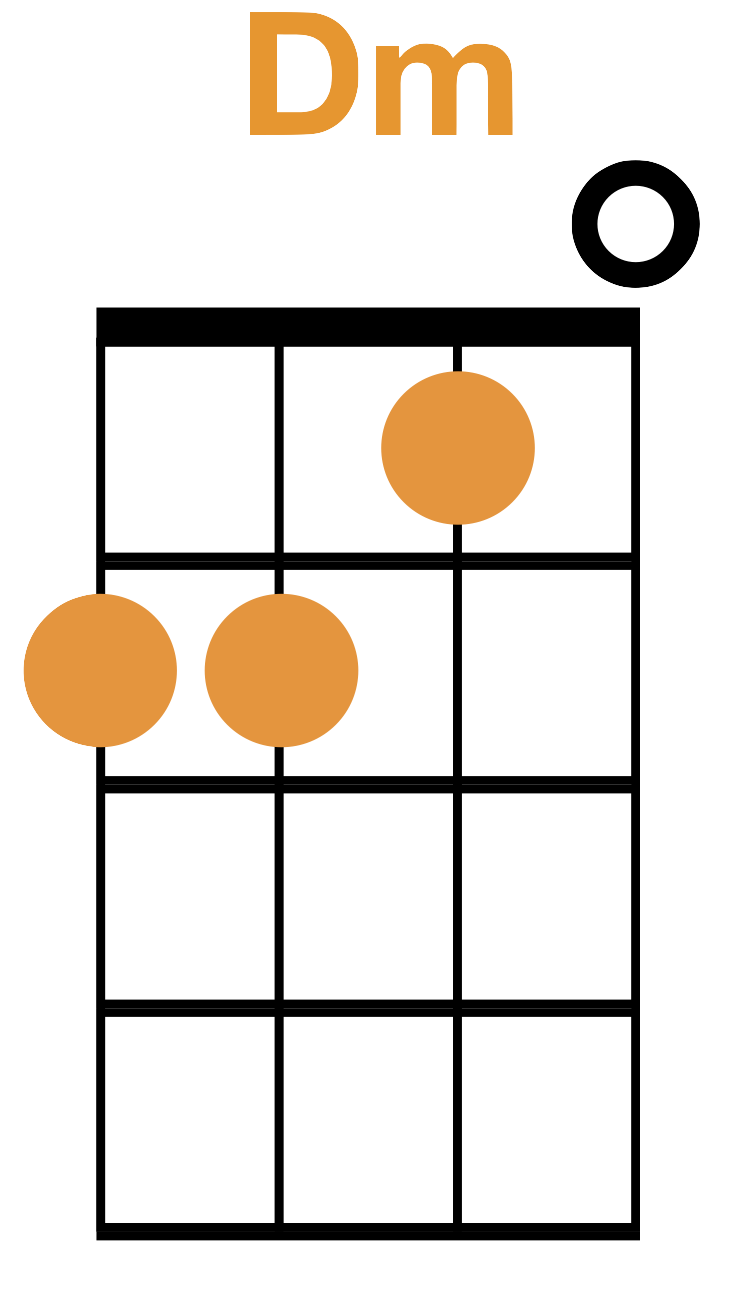 All Star
C	                          G                     
So much to do so much to see
 
     Dm                                                   F
So what’s wrong with taking the back streets

           C	                                           G                     
You’ll never know if you don’t go
 
           Dm                                        F
You’ll never shine if you don’t glow
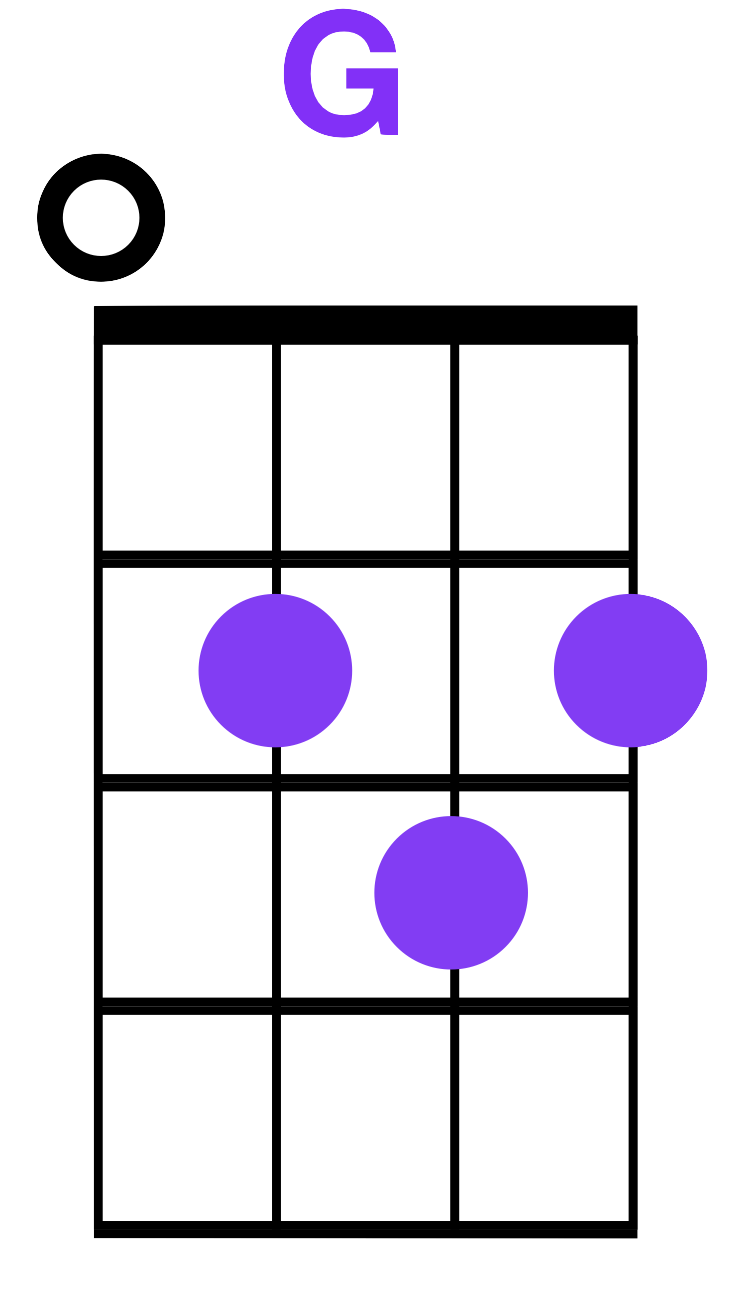 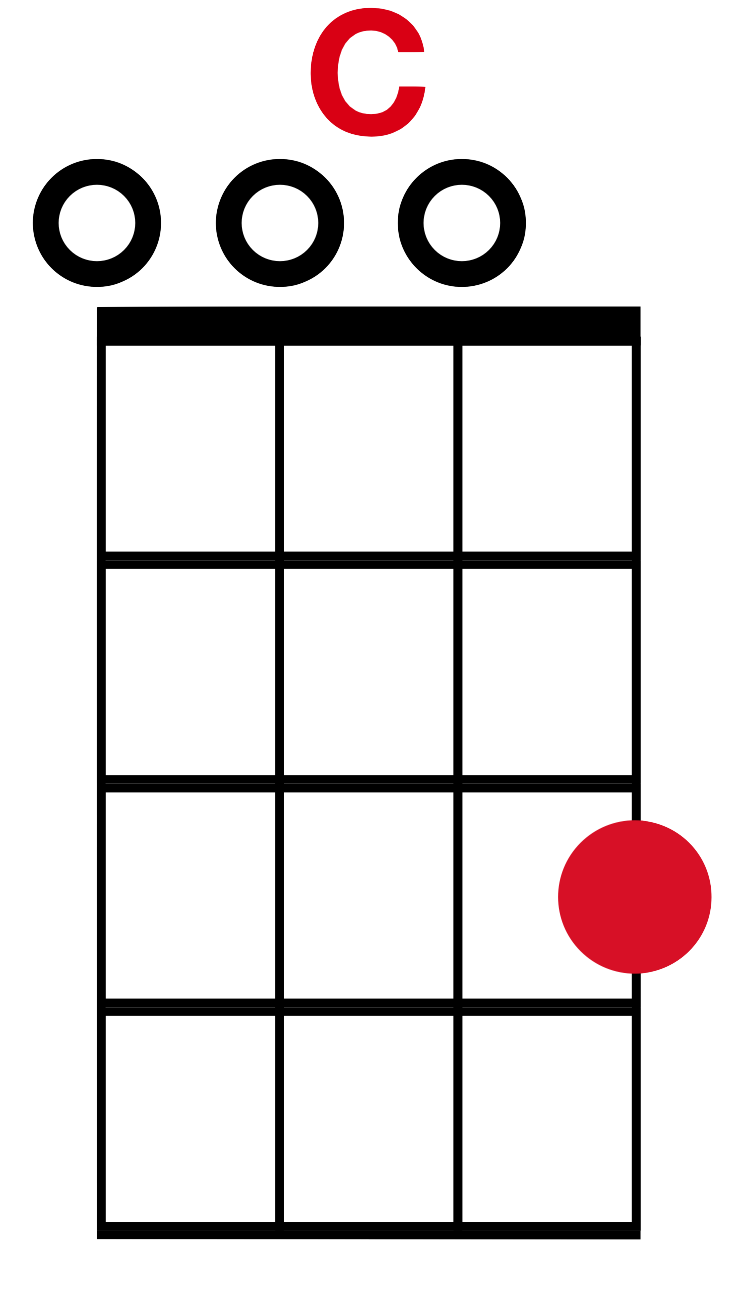 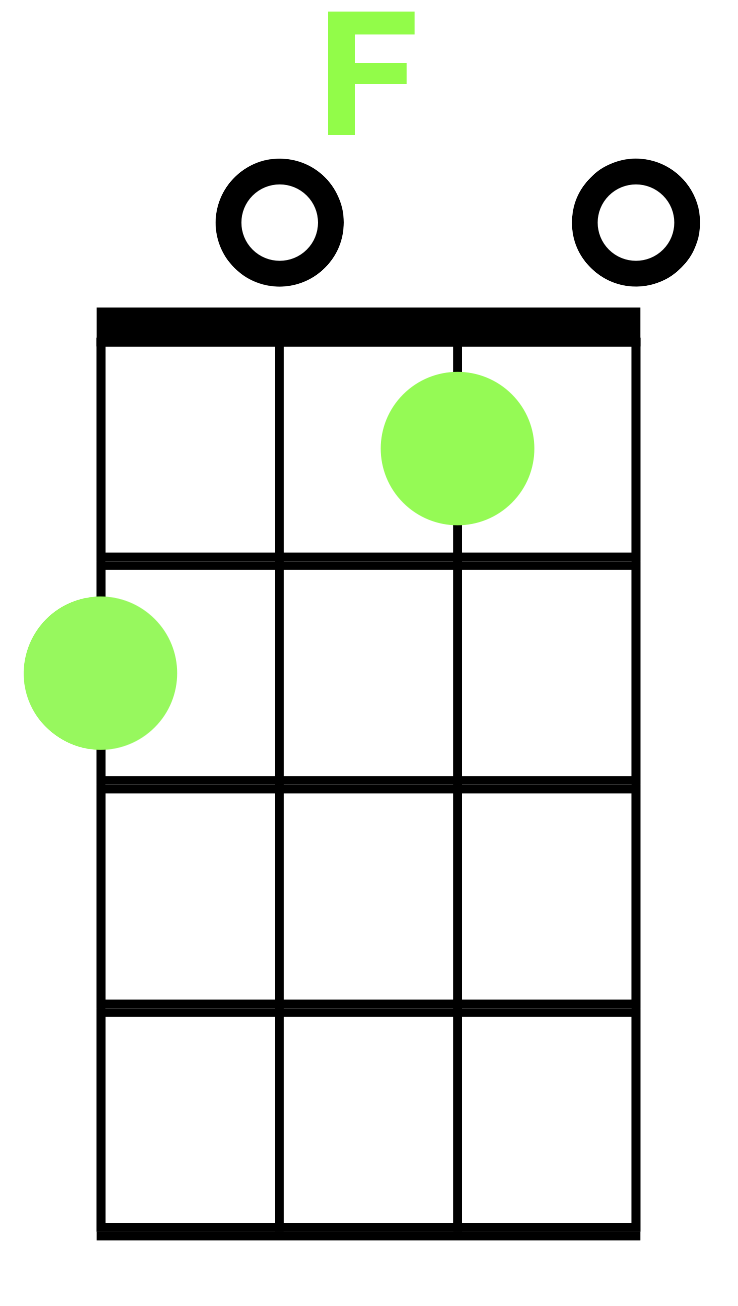 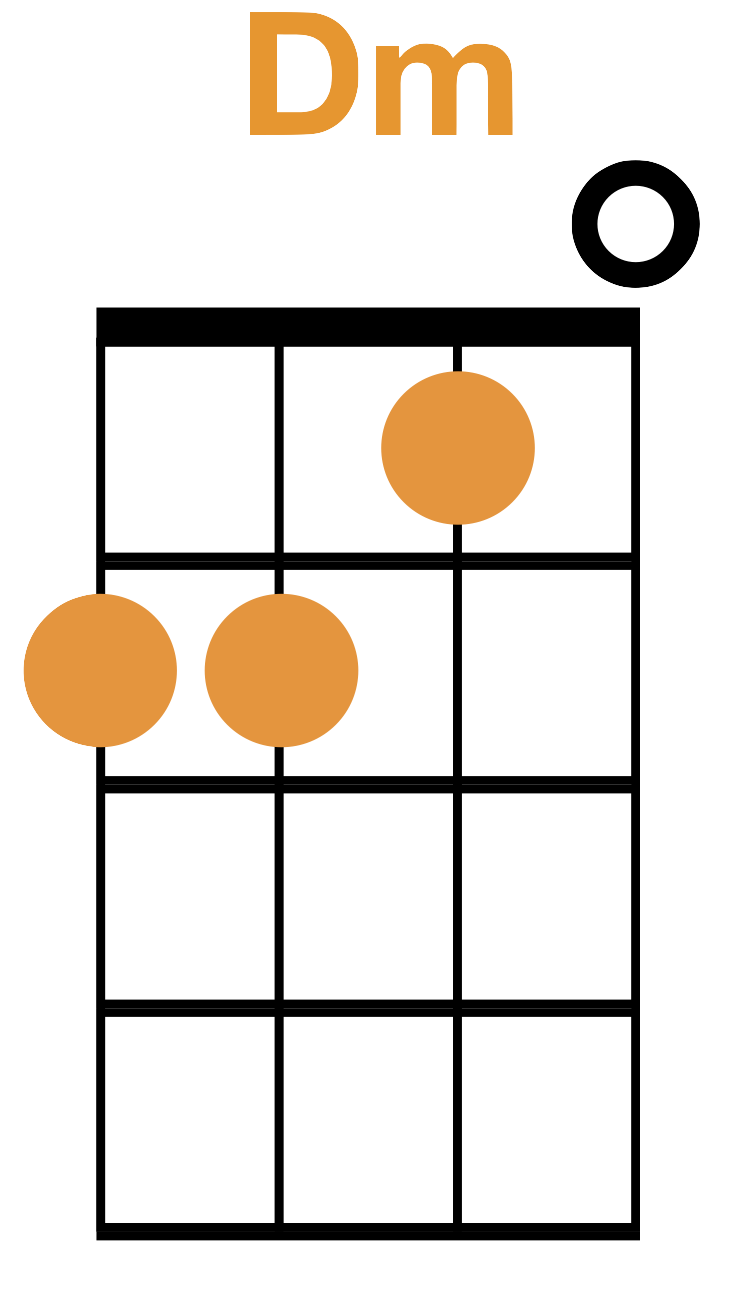 All Star
C	                             G                     
Hey now you’re an All Star
 
                 Dm            F
Get your game on, go play

C	                             G                     
Hey now you’re a rock star
 
               Dm            F
Get the show on, get paid
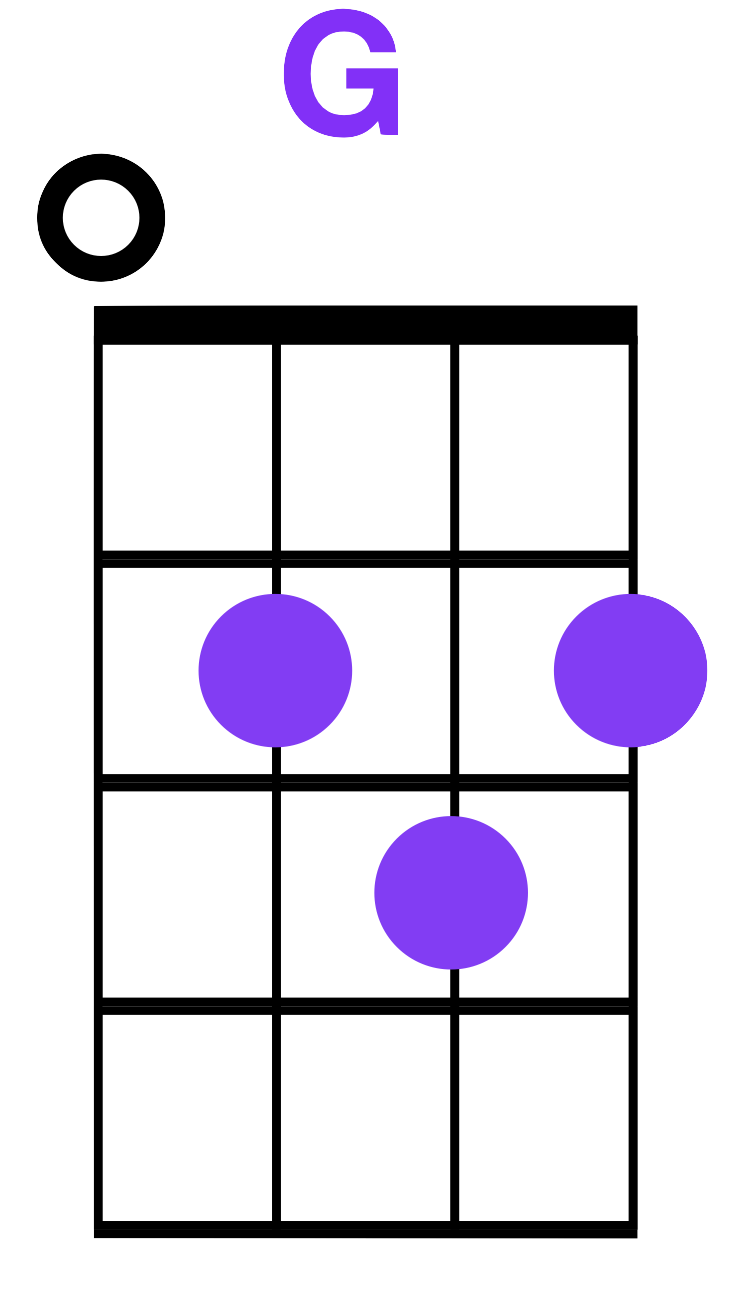 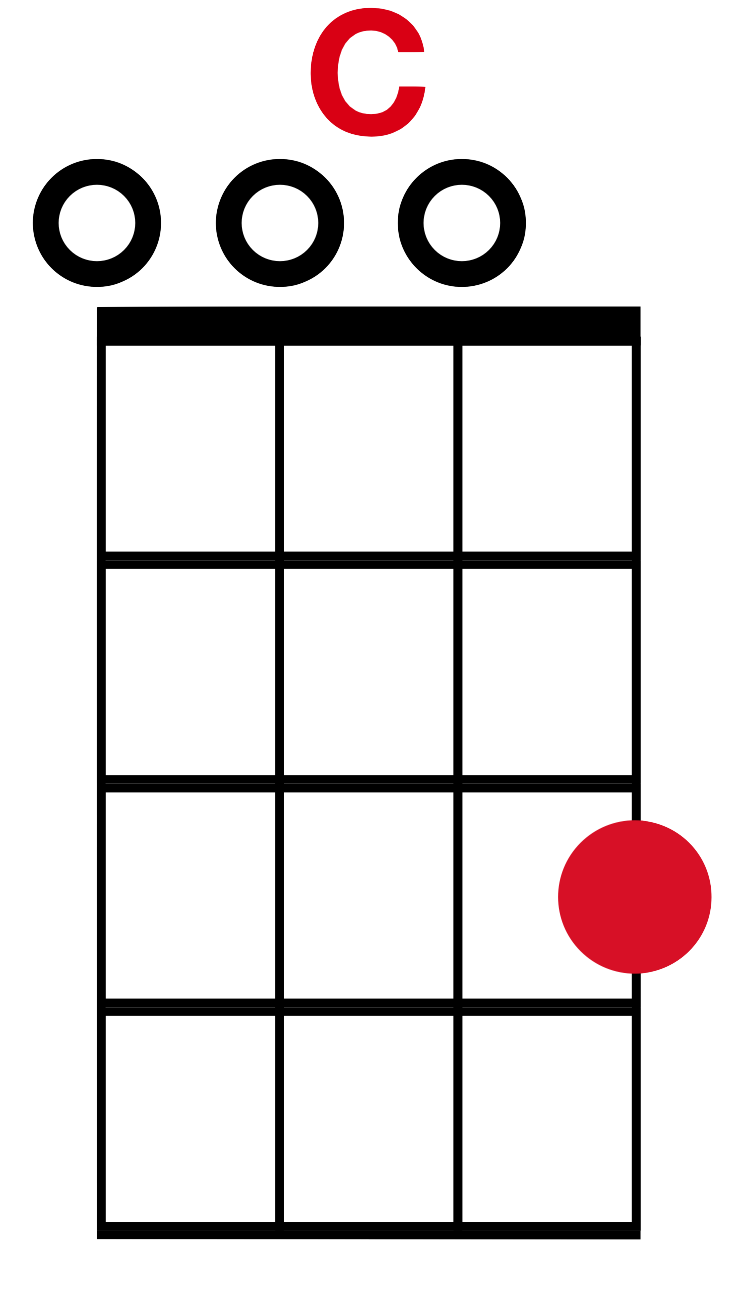 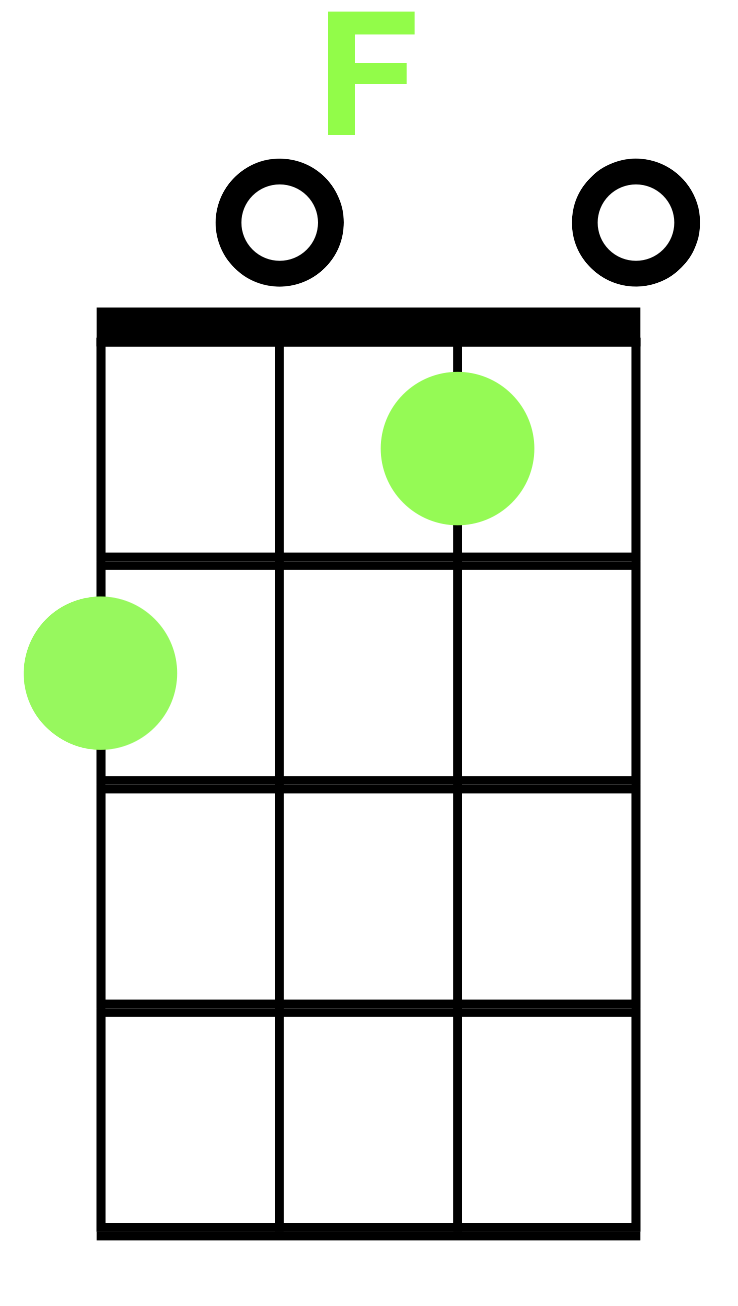 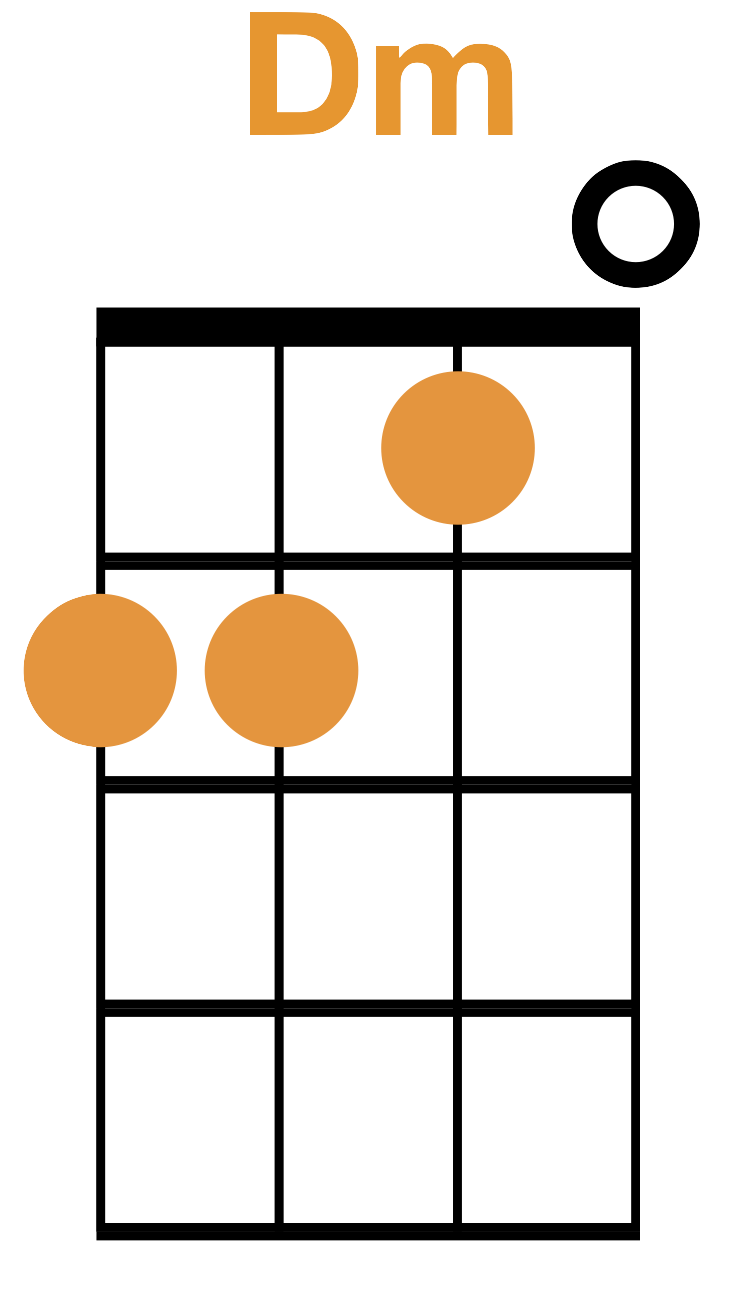 All Star
C	                 G                Dm         
And all that glitters is gold            

F                         C         G                Dm
Only shooting stars break the mold
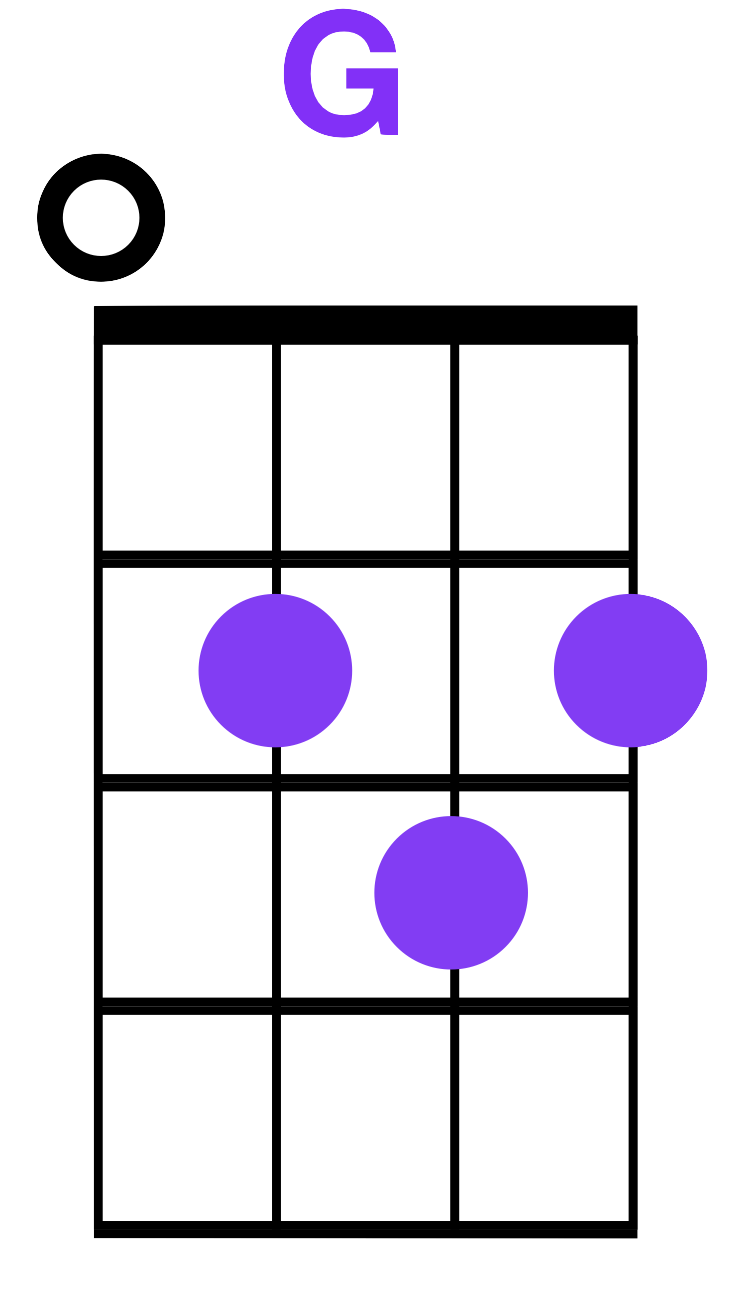 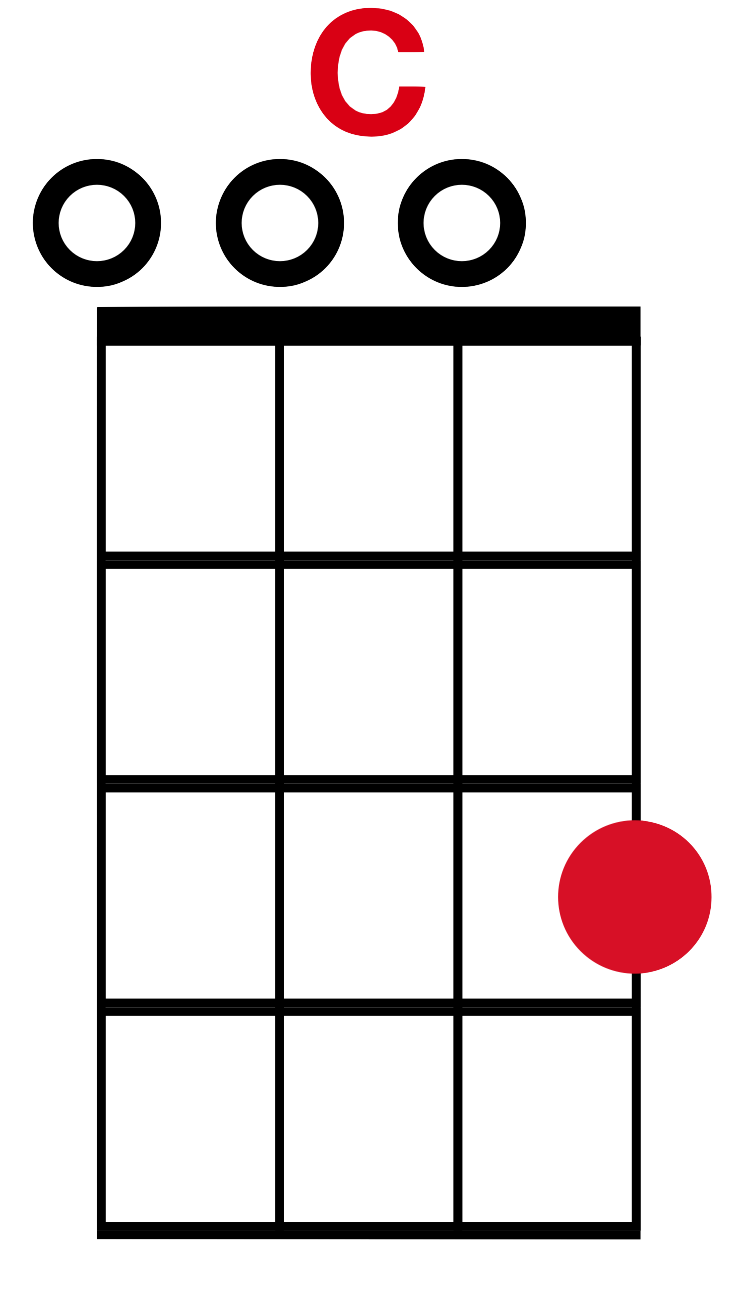 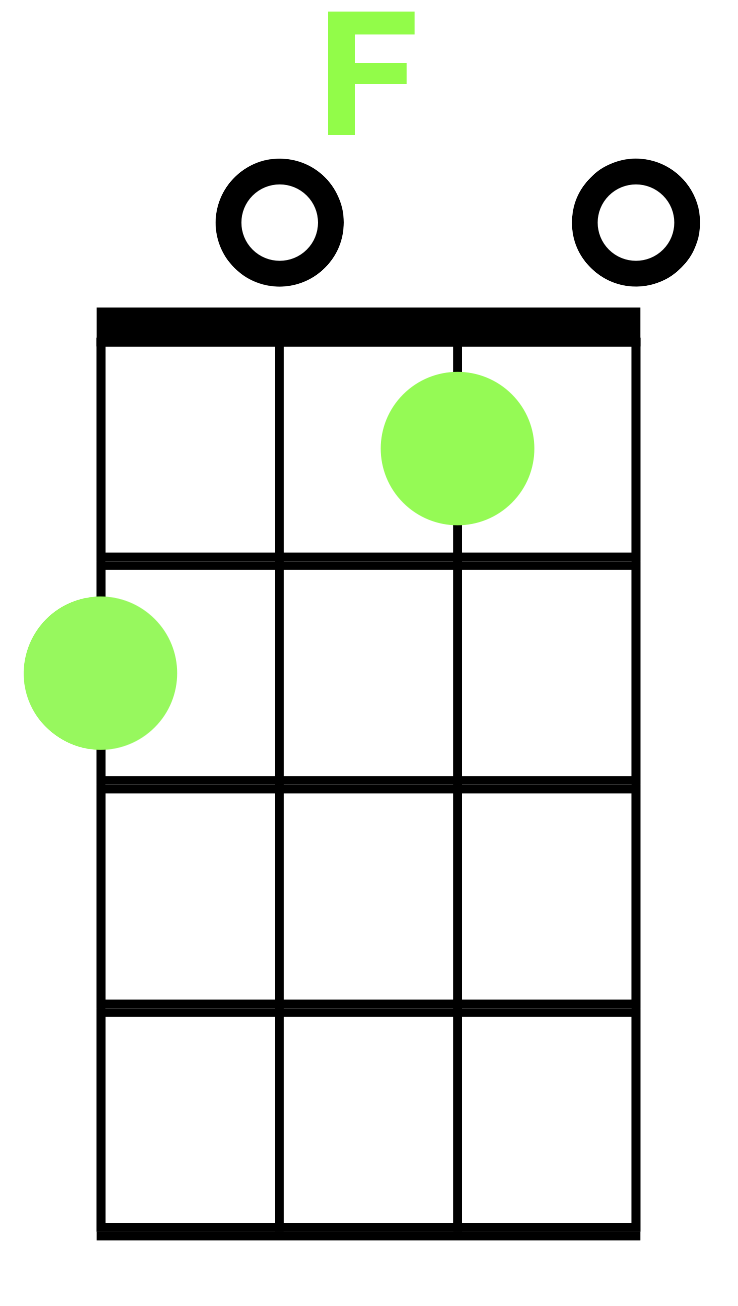 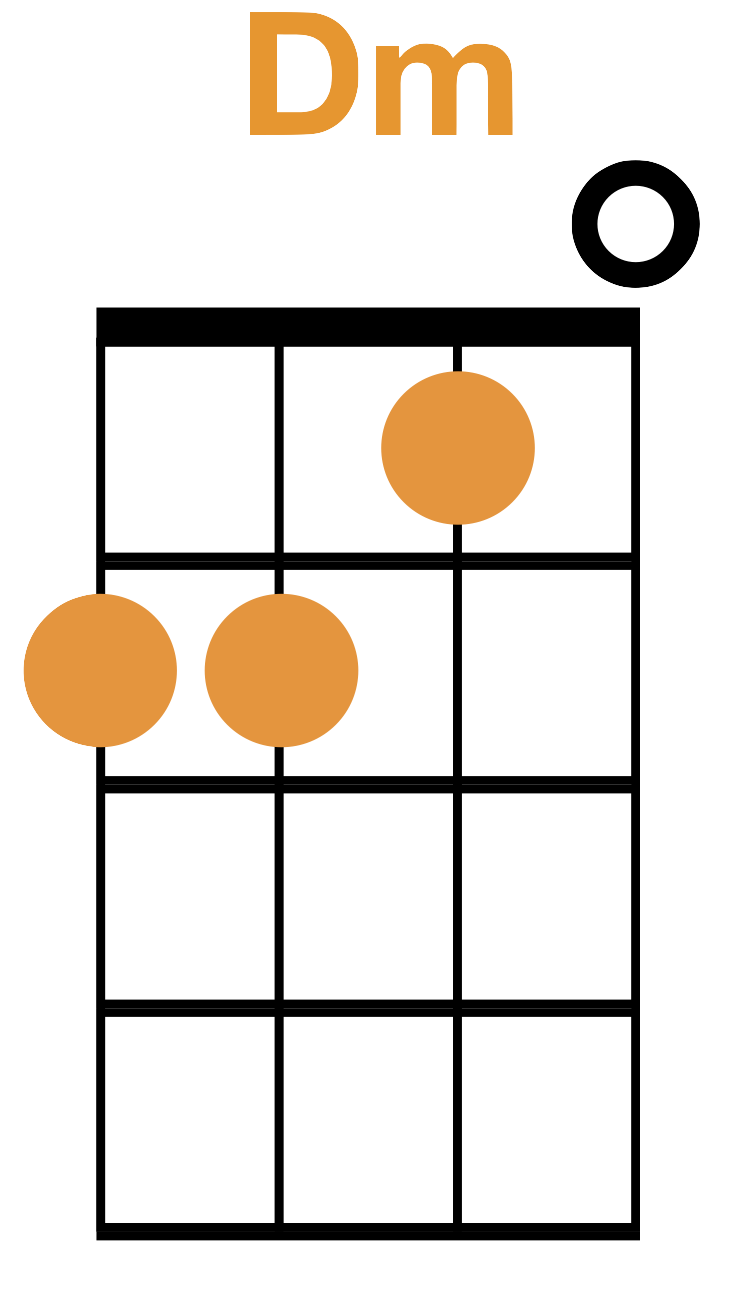 All Star
C	                                         G                     
It’s a cool place and they say it gets colder
 
             Dm                          F
You’re bundled up now but wait ‘til you get older 

        C	                                    G                     
But the media men beg to differ

                             Dm                                F
 Judging by the hole in the satellite picture
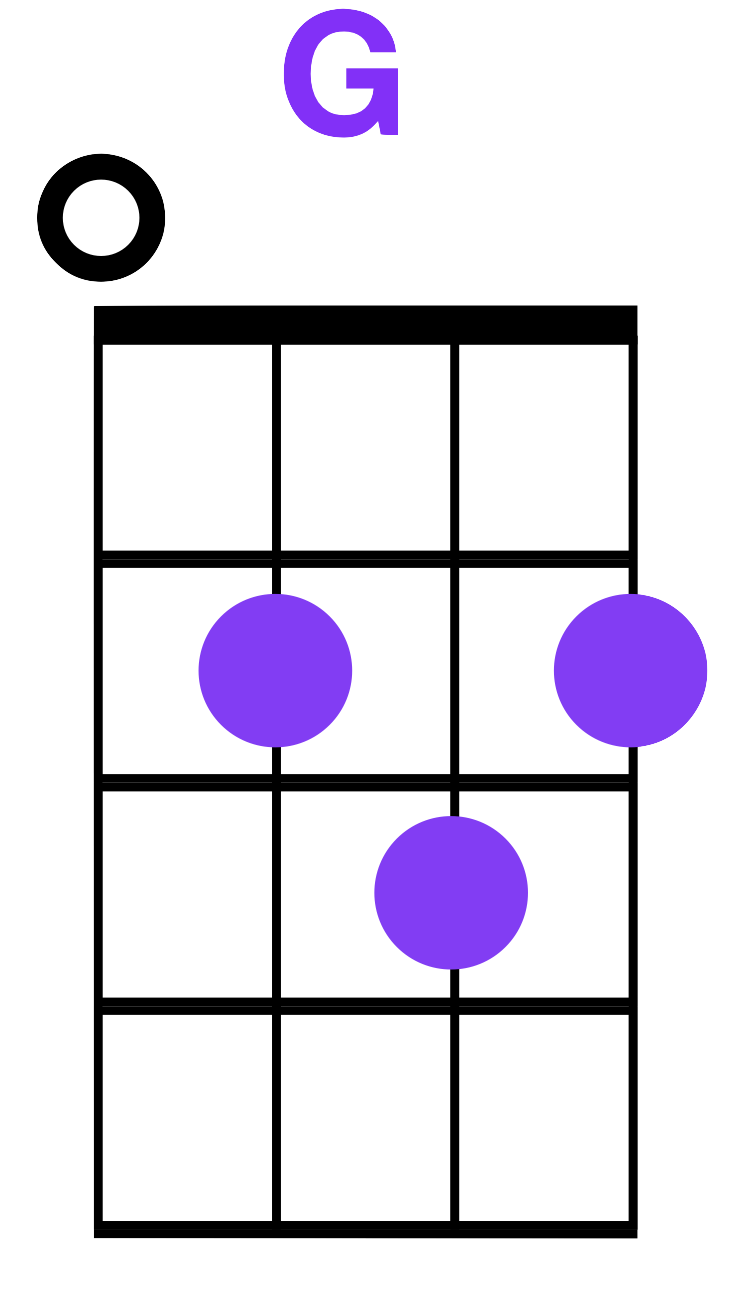 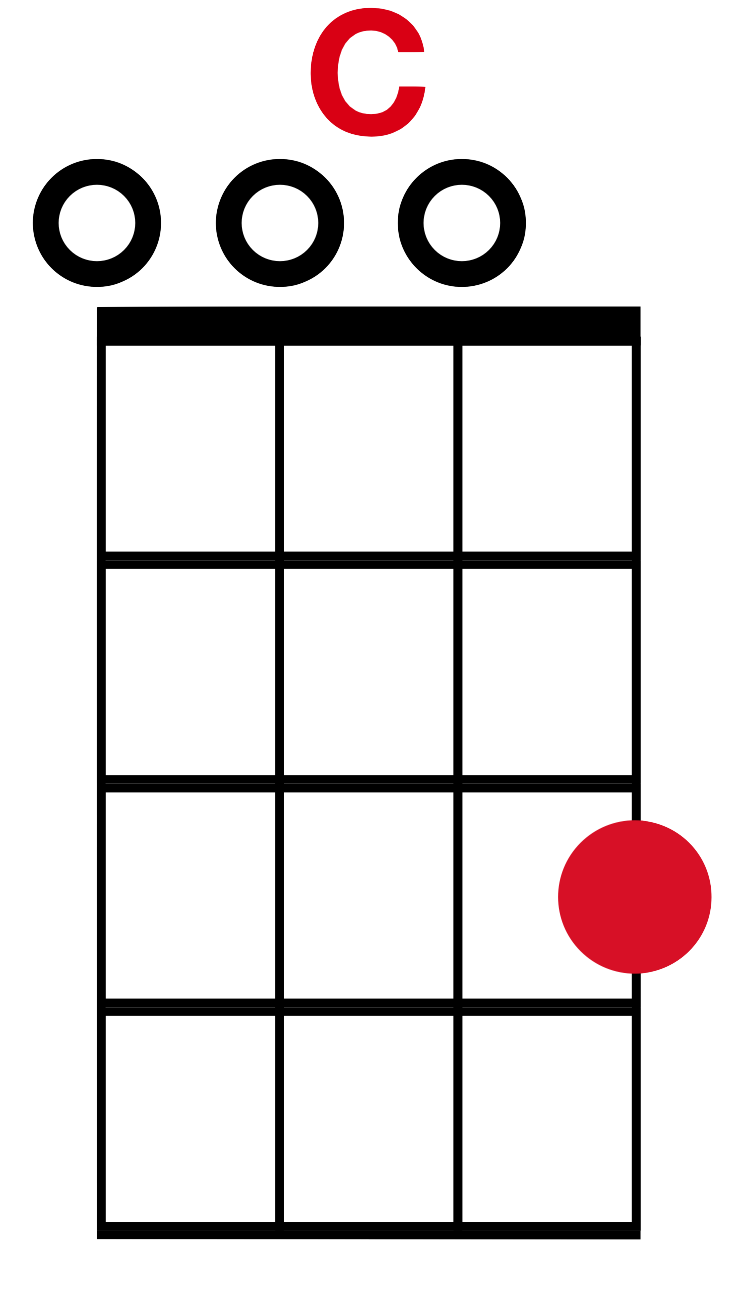 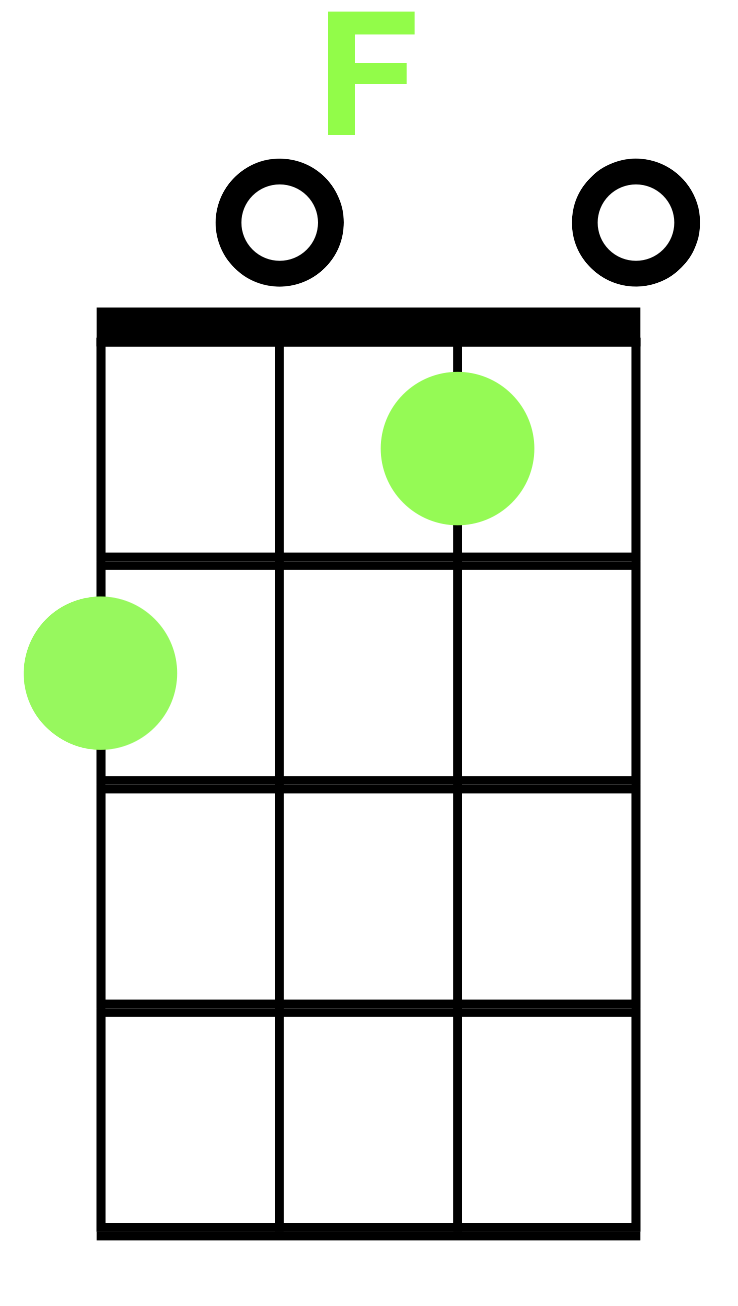 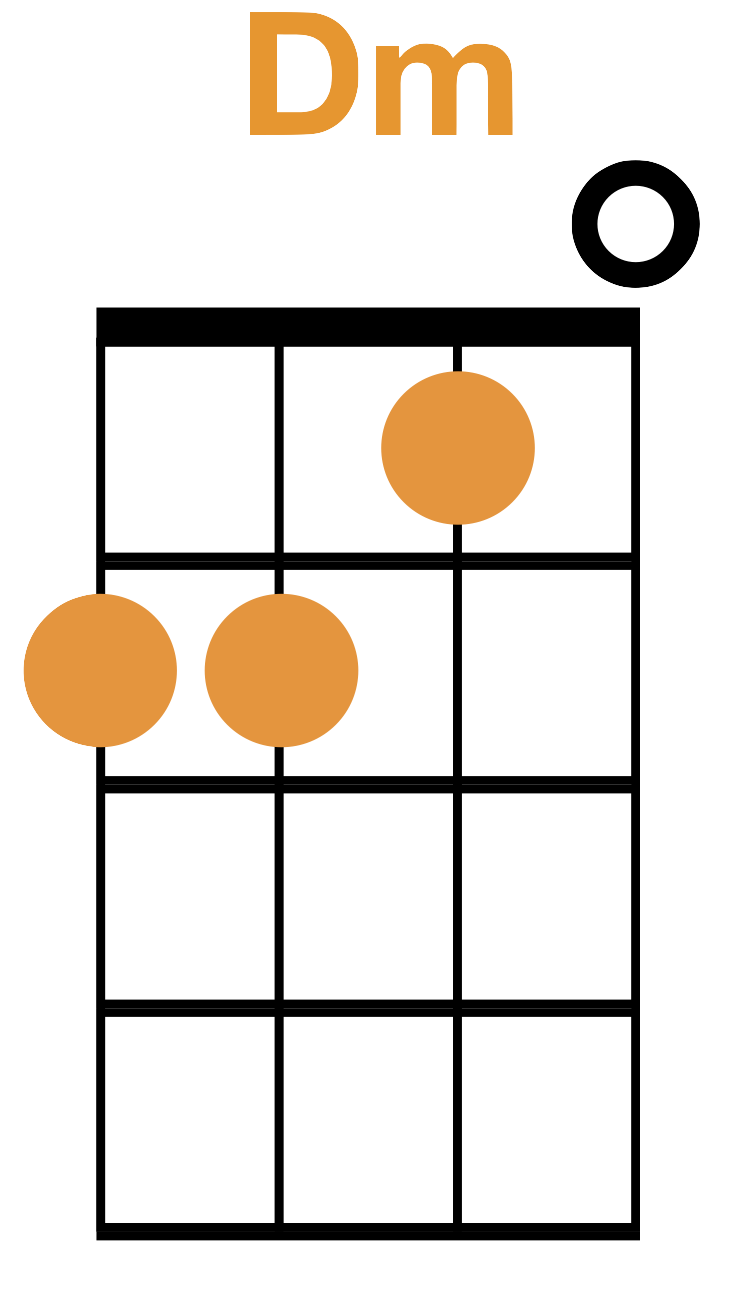 All Star
C	                                    G                     
The ice we skate is getting pretty thin 
 
                                     Dm                                              F
The water’s getting warm so you might as well swim 

                           C	                      G                     
My world’s on fire how about yours
 
                    Dm                                              F
That’s the way I like it and I never get bored
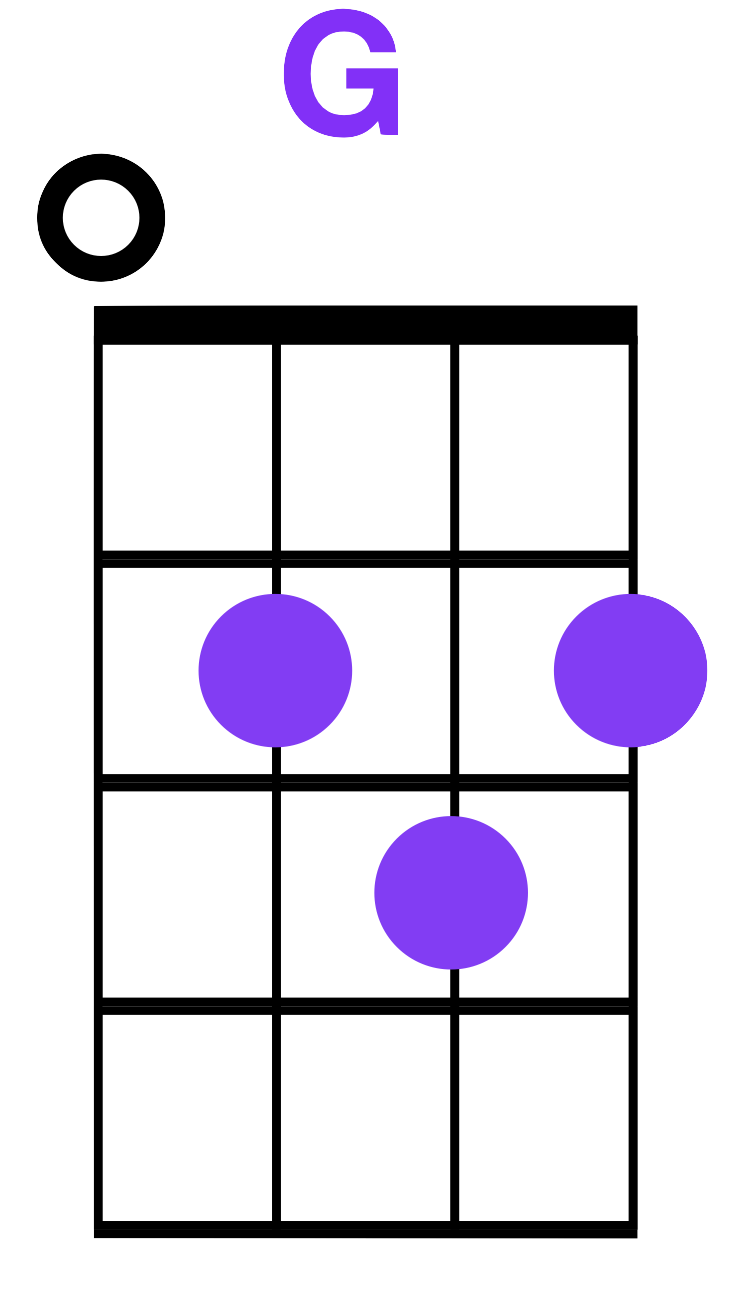 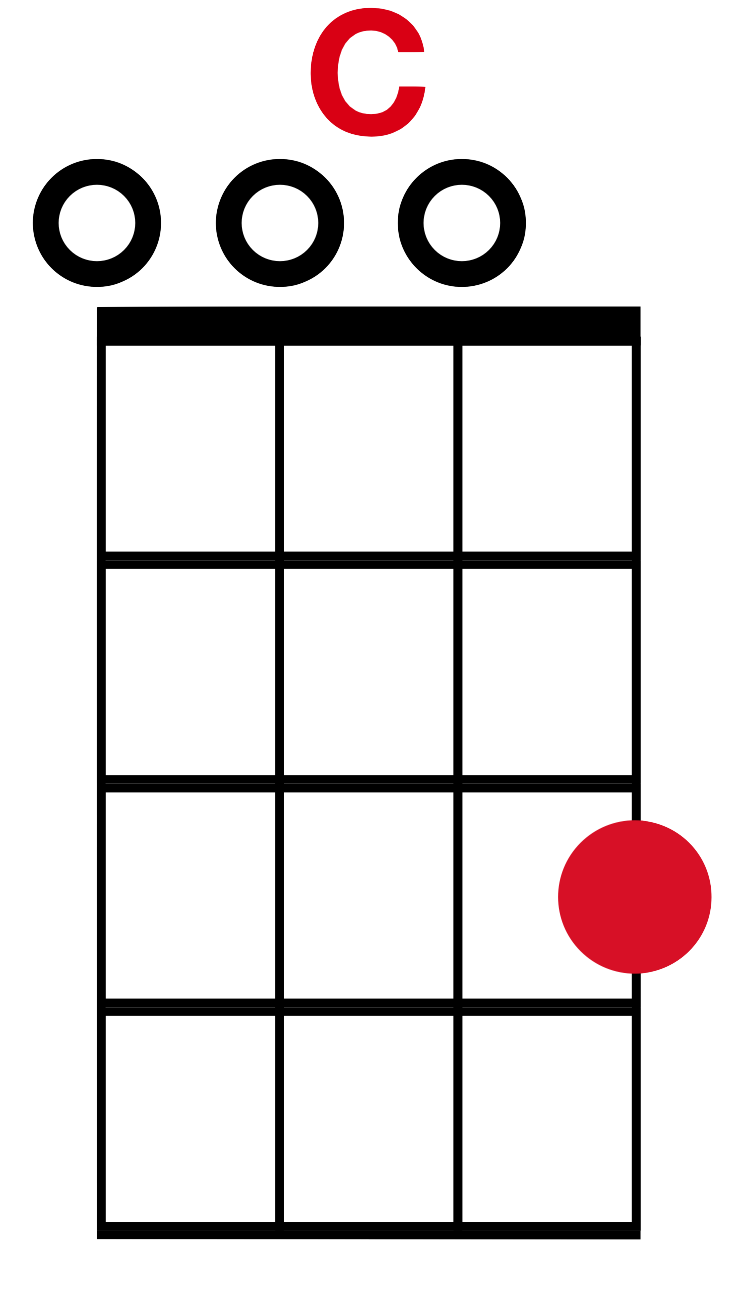 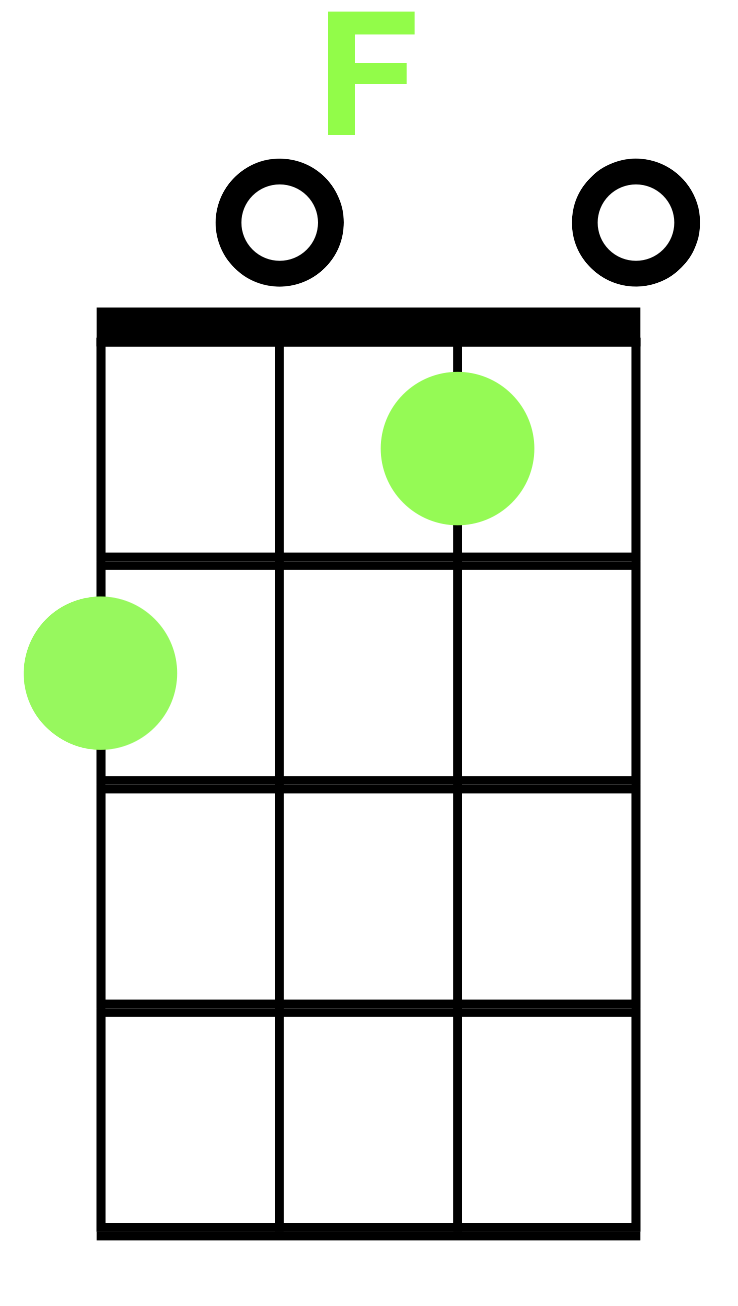 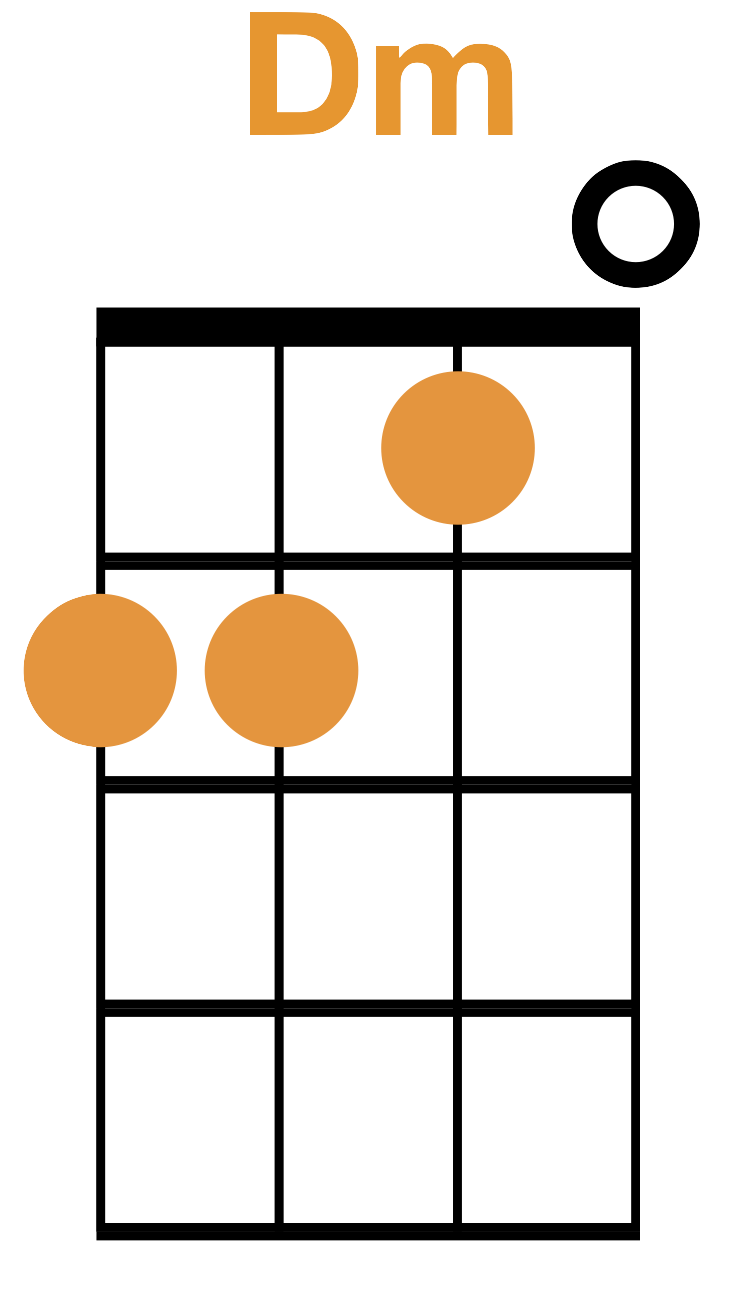 All Star
C	                             G                     
Hey now you’re an All Star
 
                 Dm            F
Get your game on, go play

C	                             G                     
Hey now you’re an rock star
 
               Dm            F
Get the show on, get paid
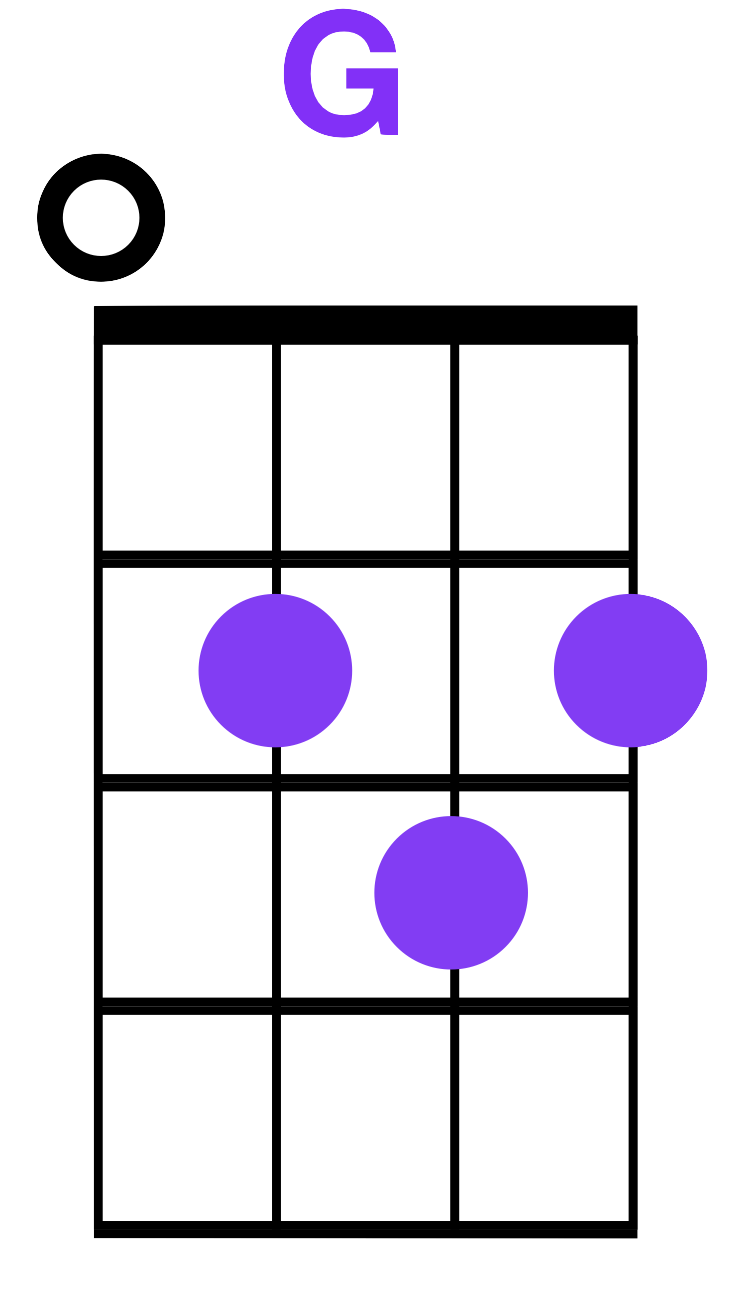 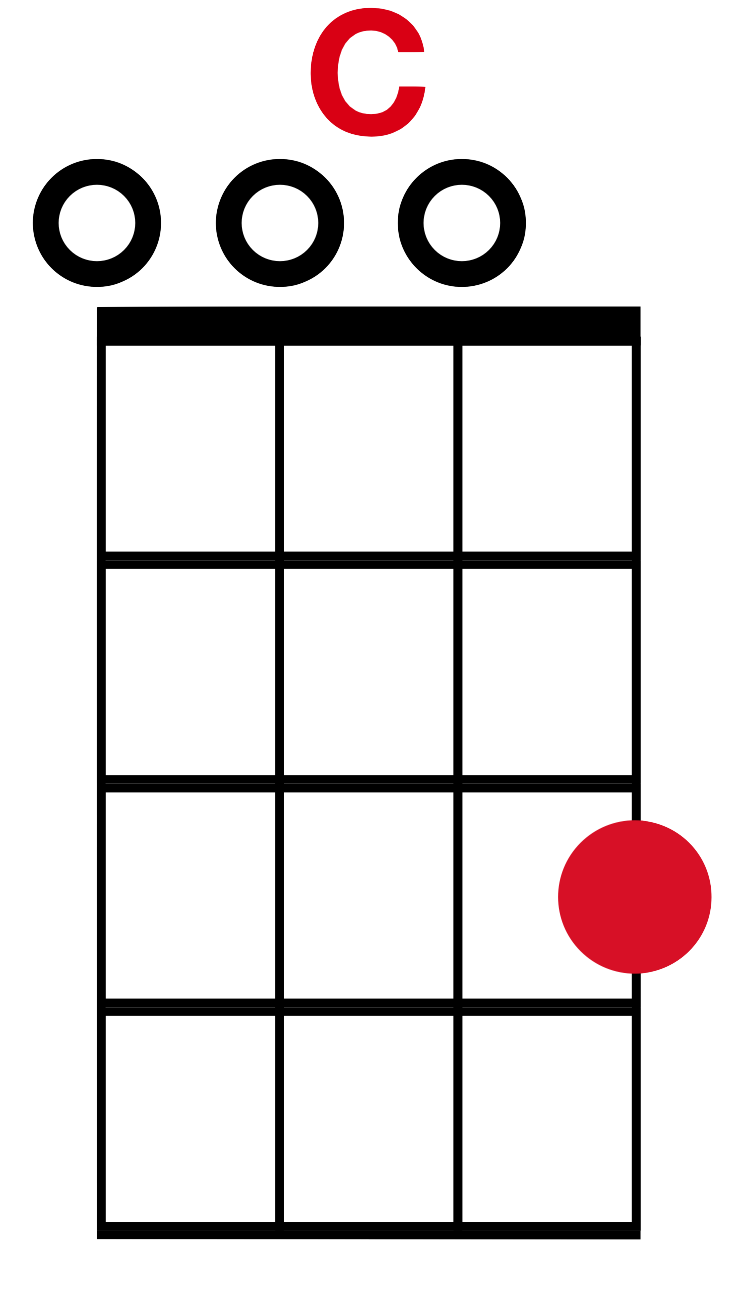 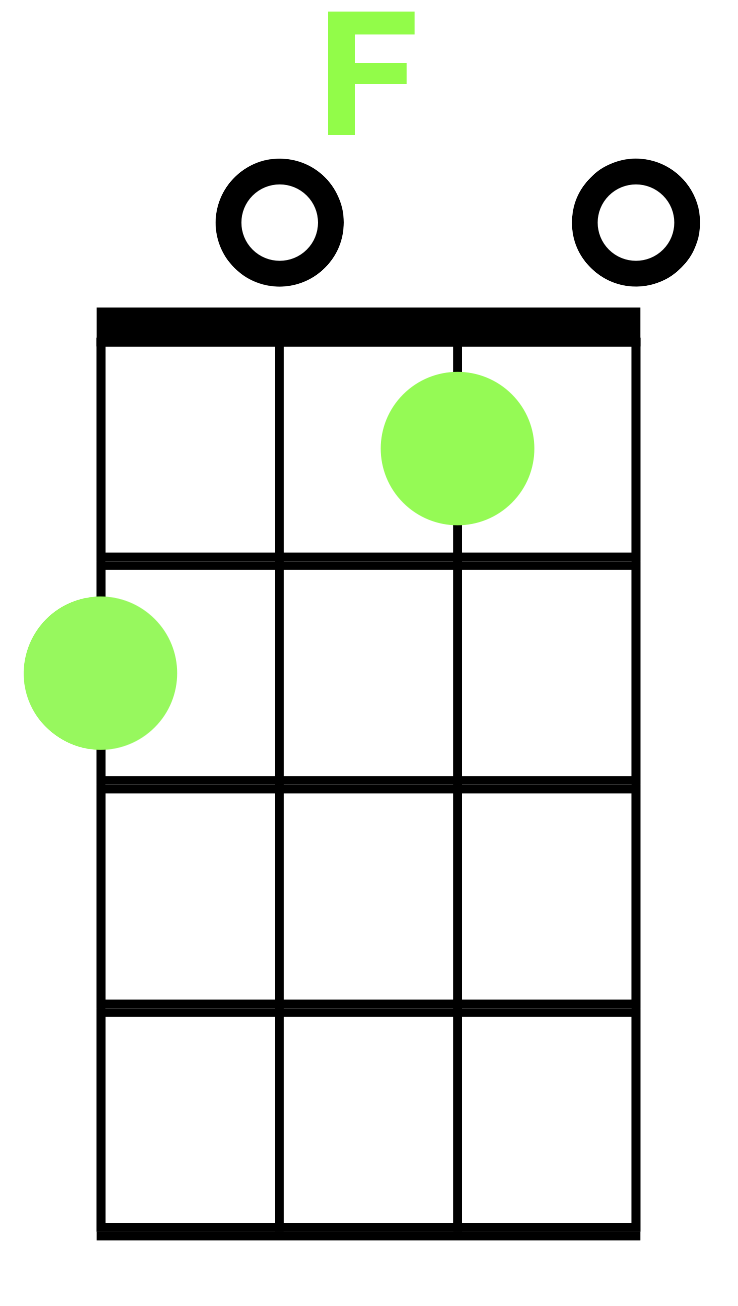 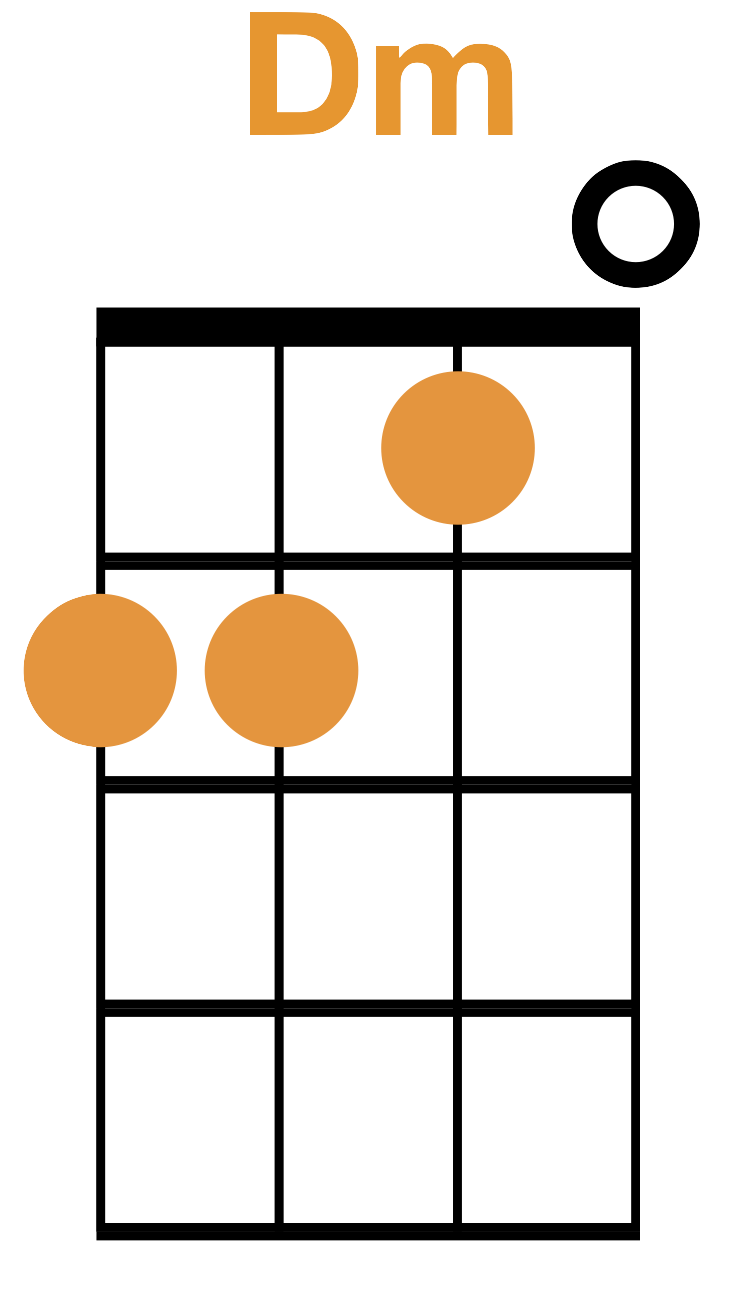 All Star
C	                 G                Dm         
And all that glitters is gold            

F                         C         G                Dm
Only shooting stars break the mold
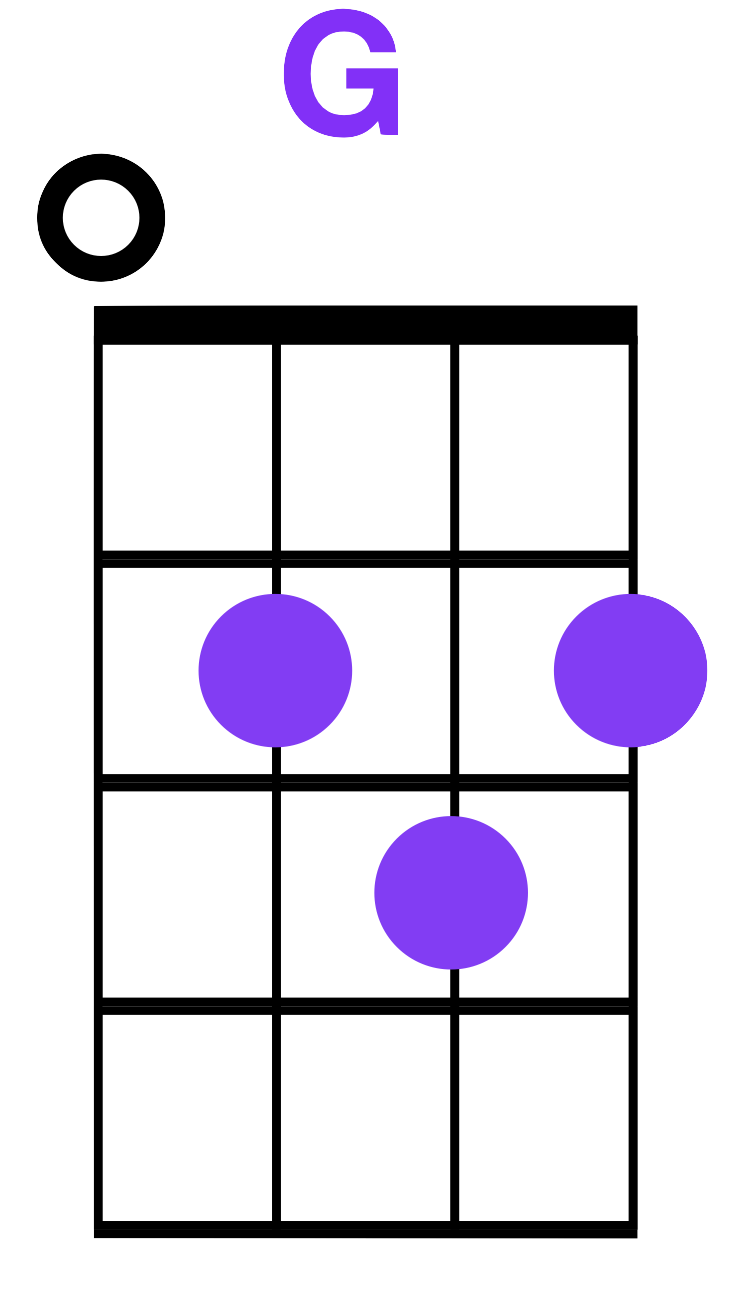 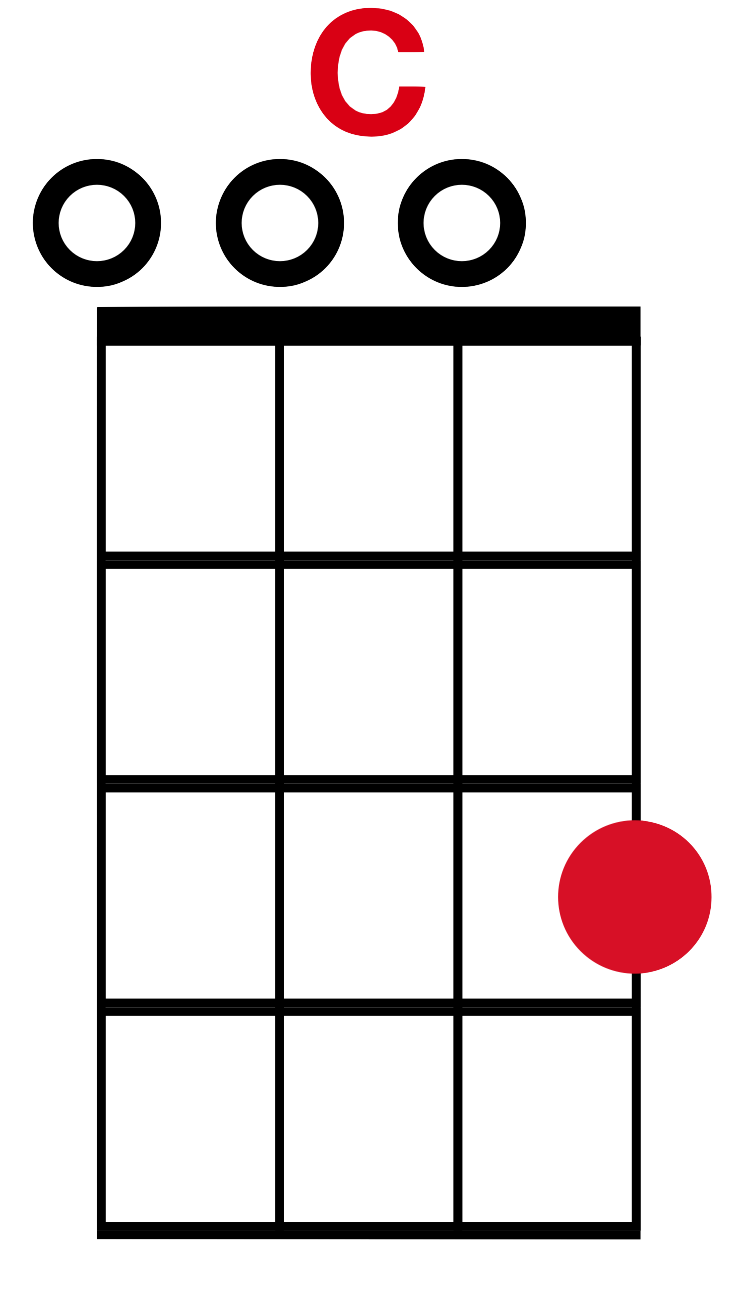 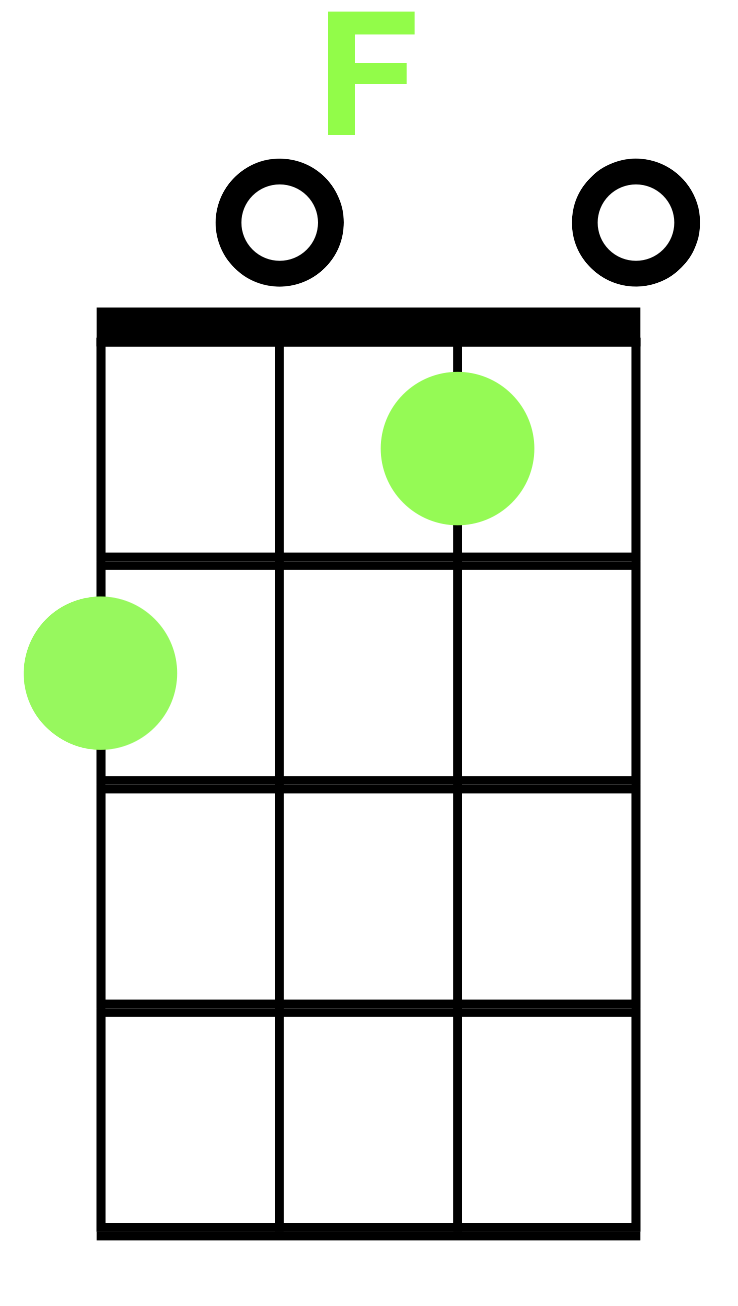 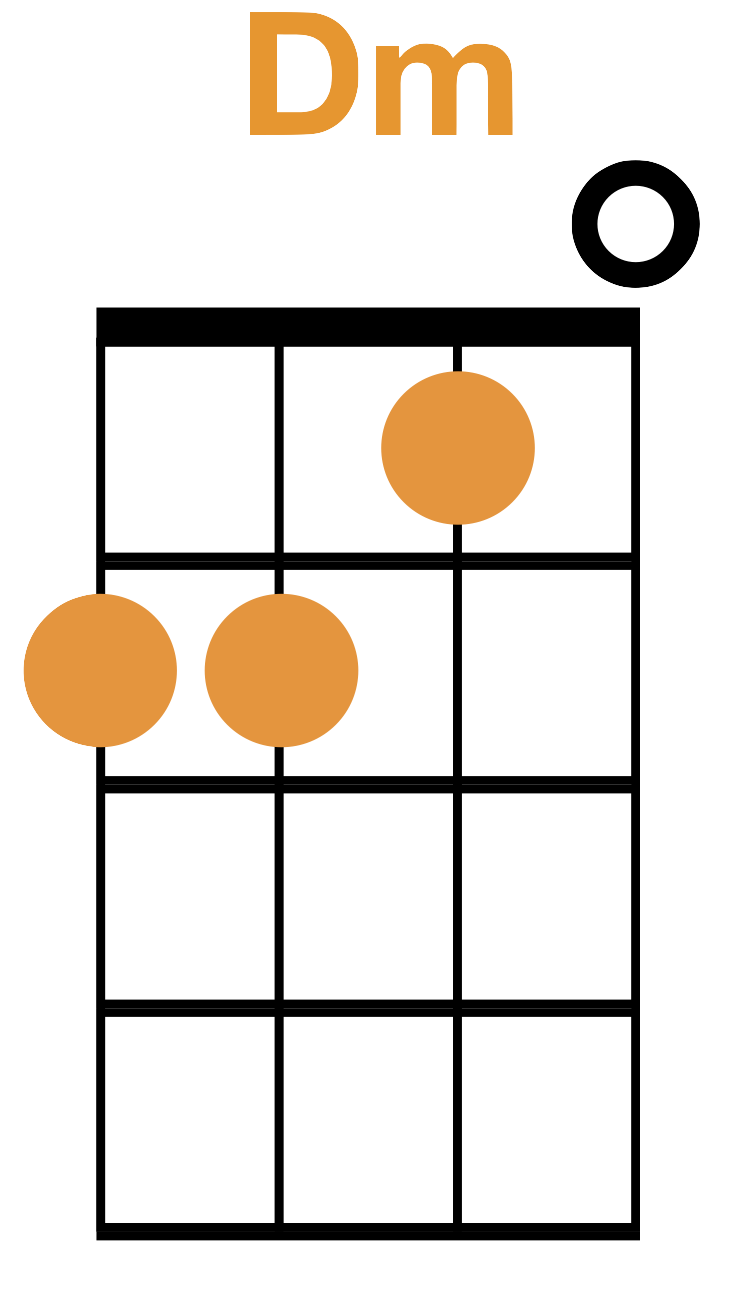 All Star
C	                        G                     
Somebody once asked,
 
                   Dm                                       F
Could you spare some change for gas

C	                               G                     
I need to get myself away 
 
                   Dm        F
From this place
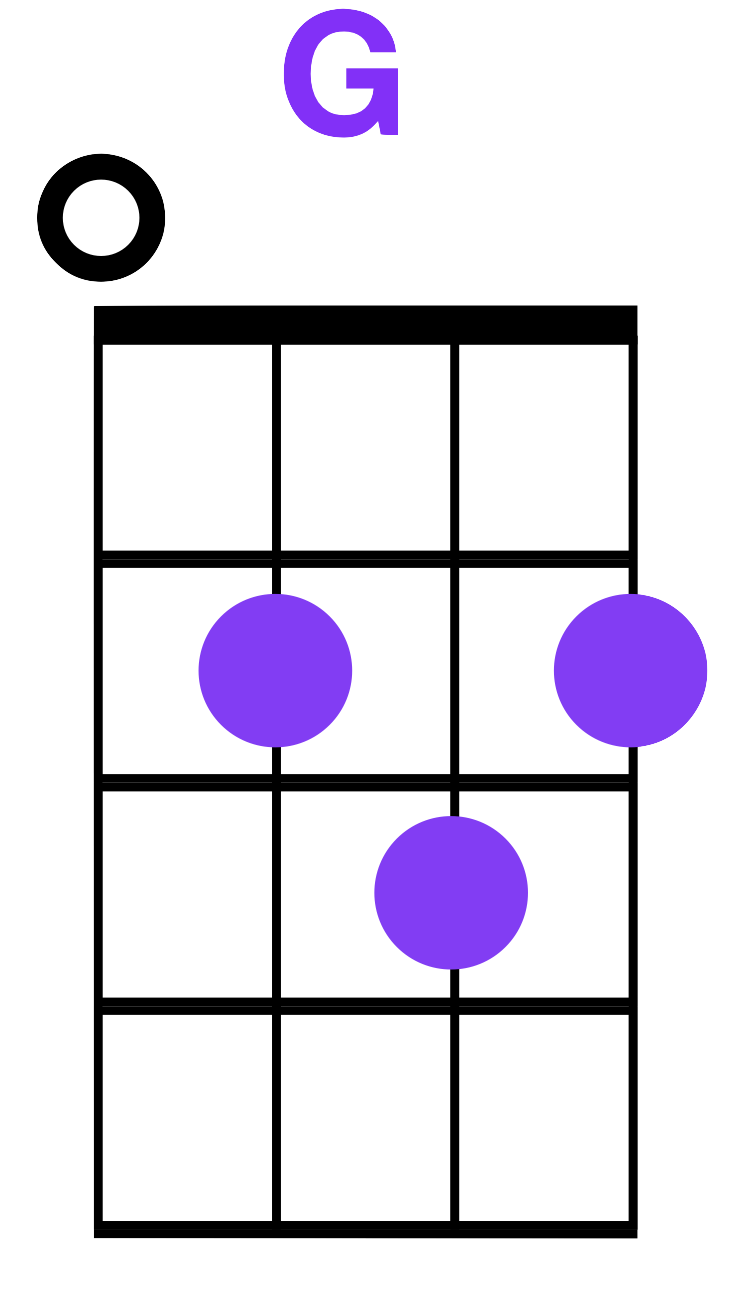 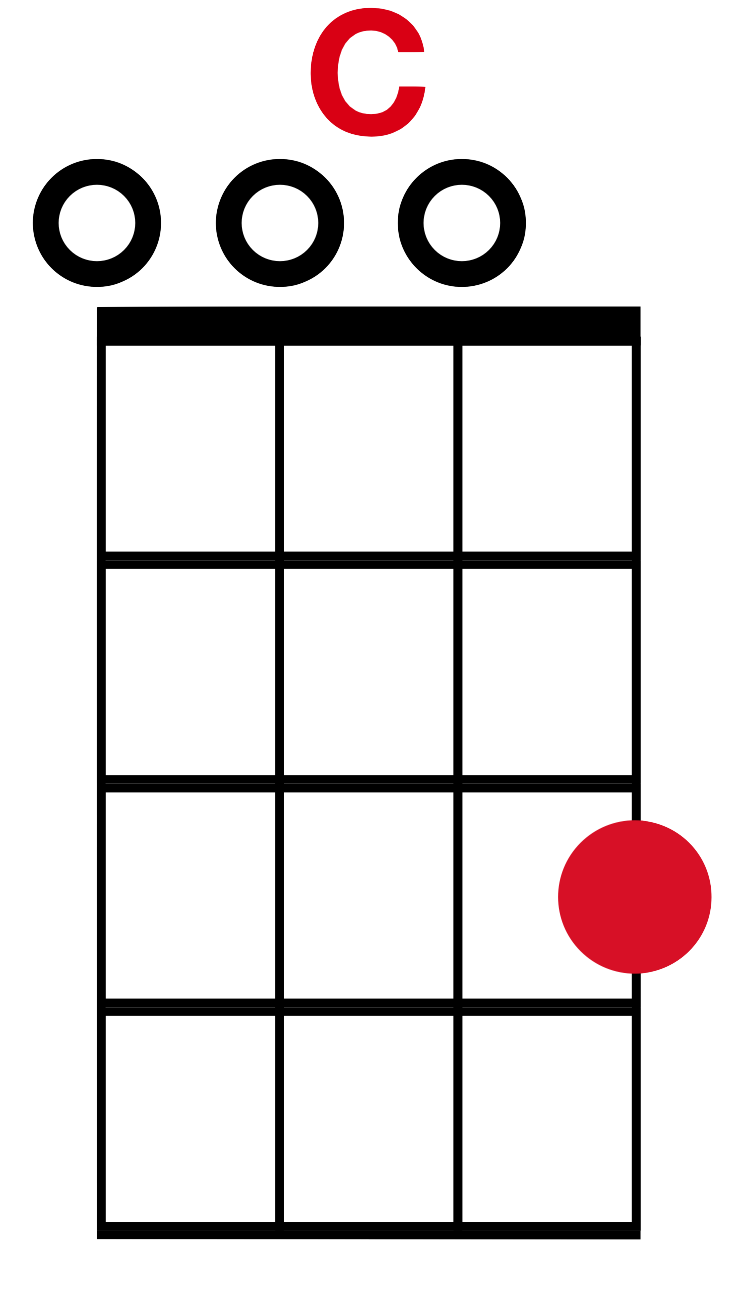 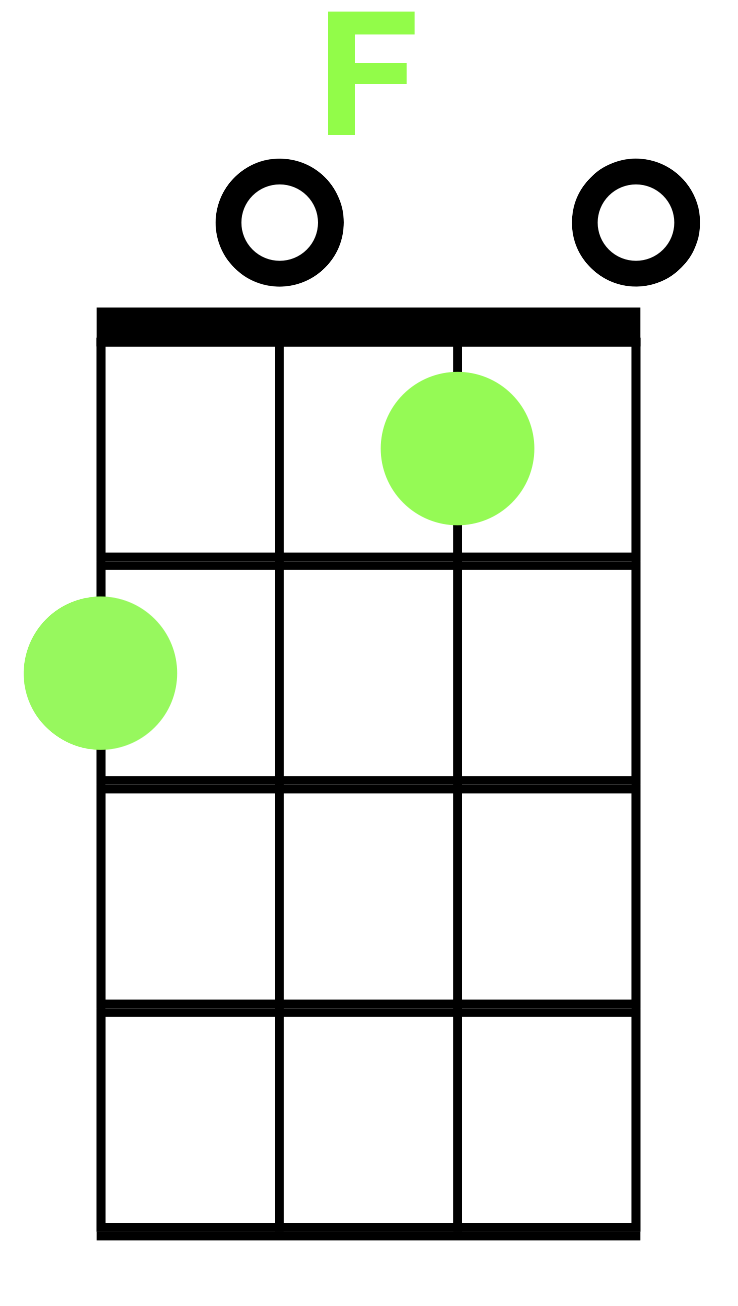 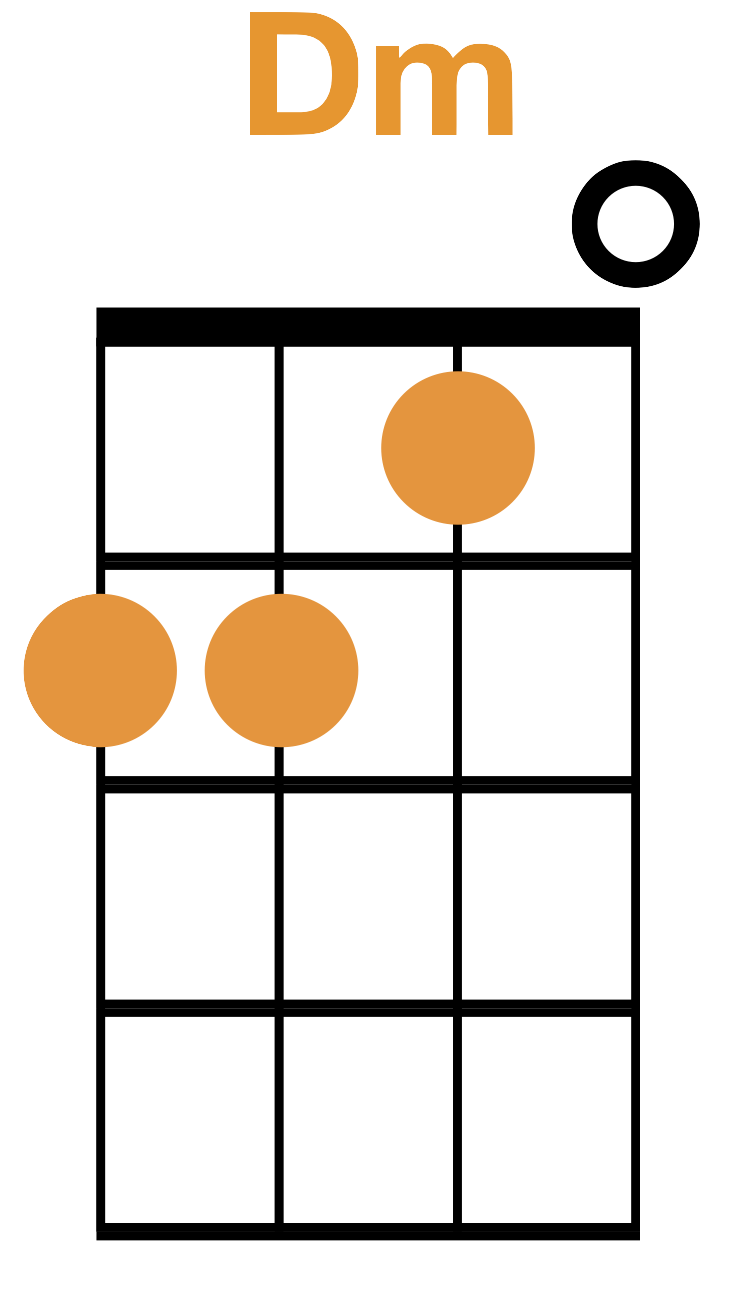 All Star
C	                          G                     
I said yep what a concept  
 
             Dm                    	  F
I could use a little fuel myself

 C	                   G          Dm           F          
And we could all use a little change
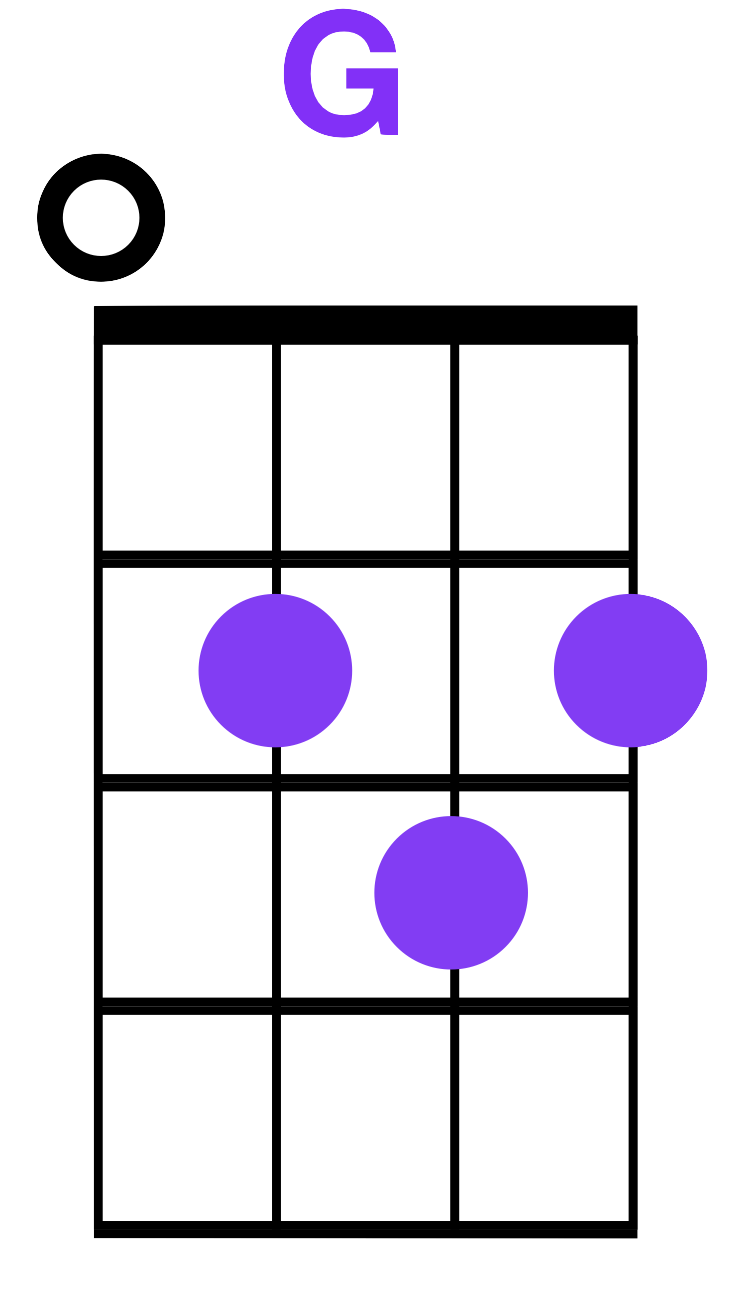 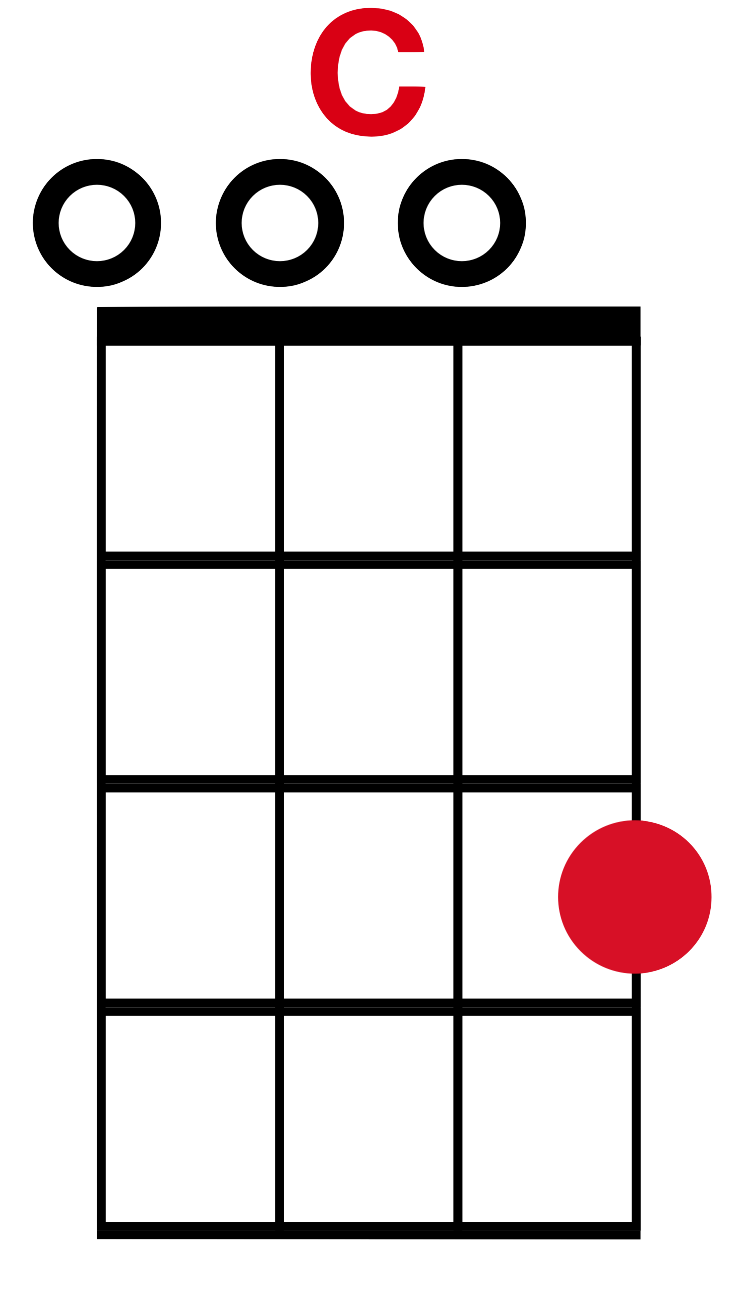 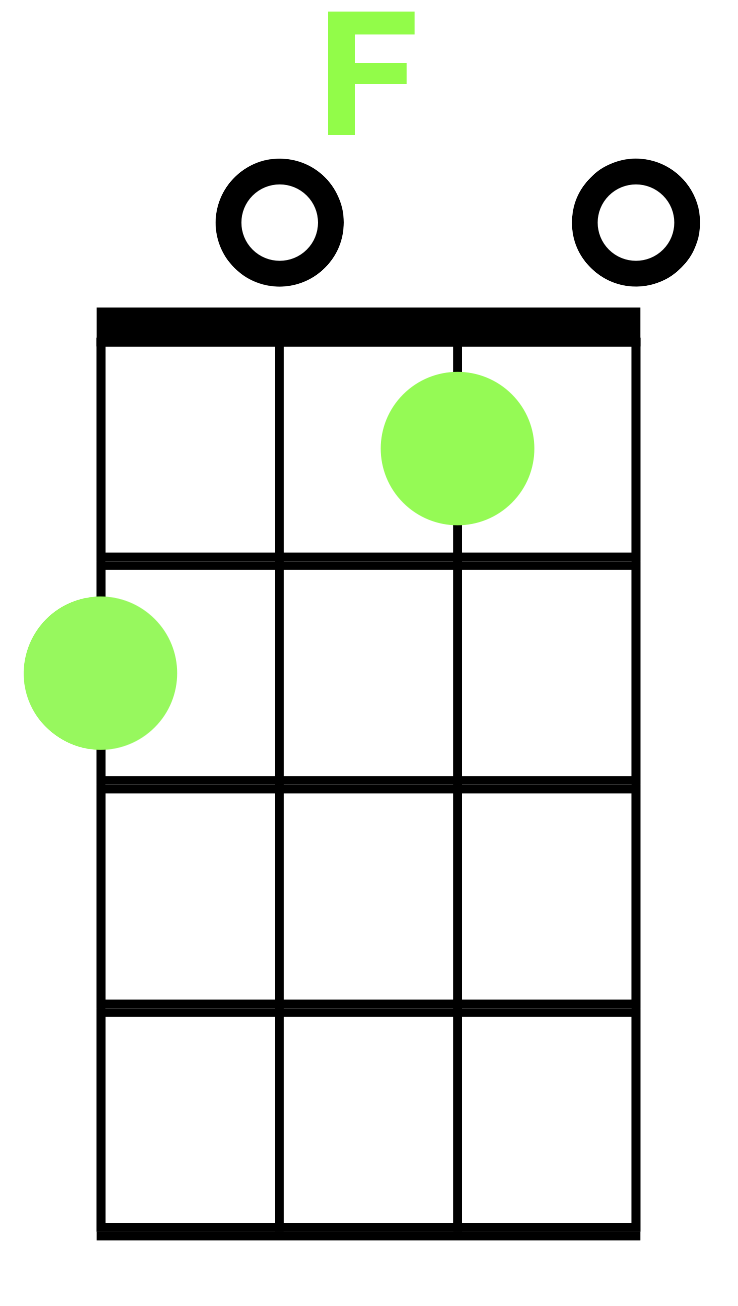 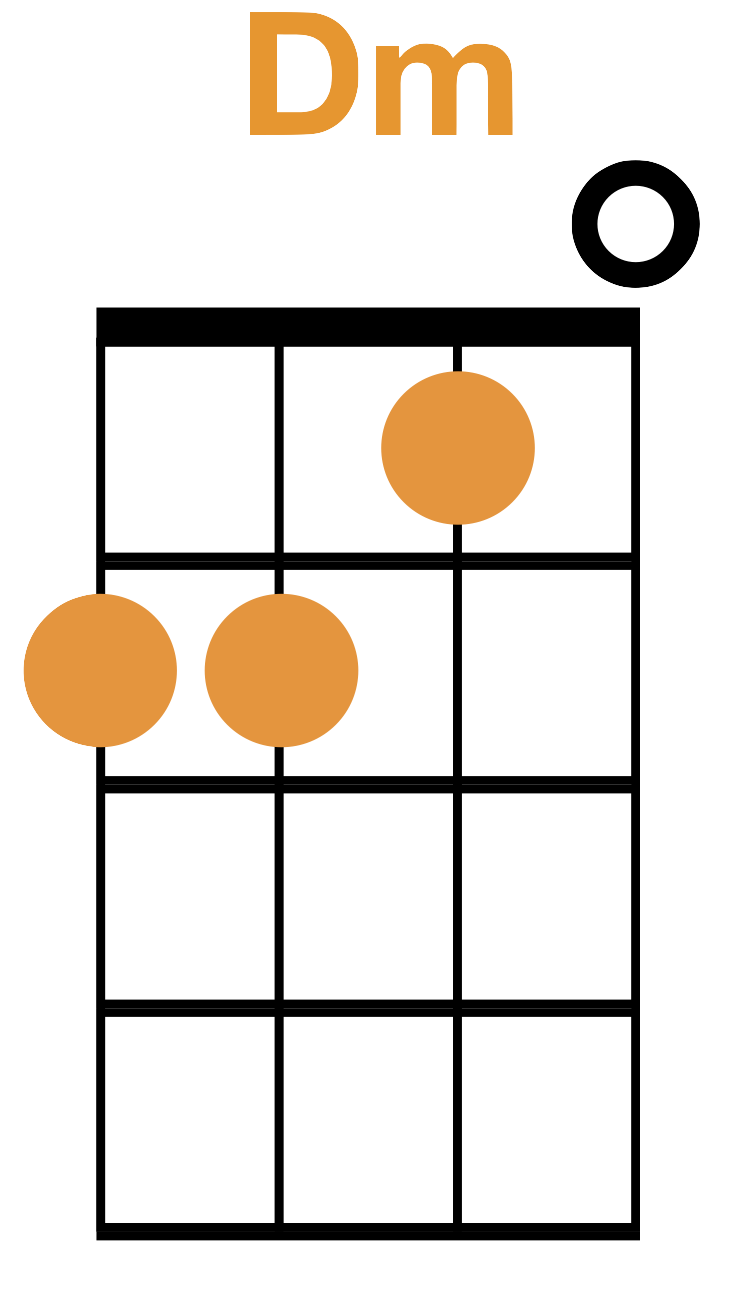 All Star
C	                       						  G                     
Well the years start coming and they don’t stop coming 
 
Dm                    			  F
Fed to the rules and I hit the ground running

C	                       		       G                     
Didn’t make sense not to live for fun 
 
          Dm                      		  F
 Your brain gets smart but your head gets dumb
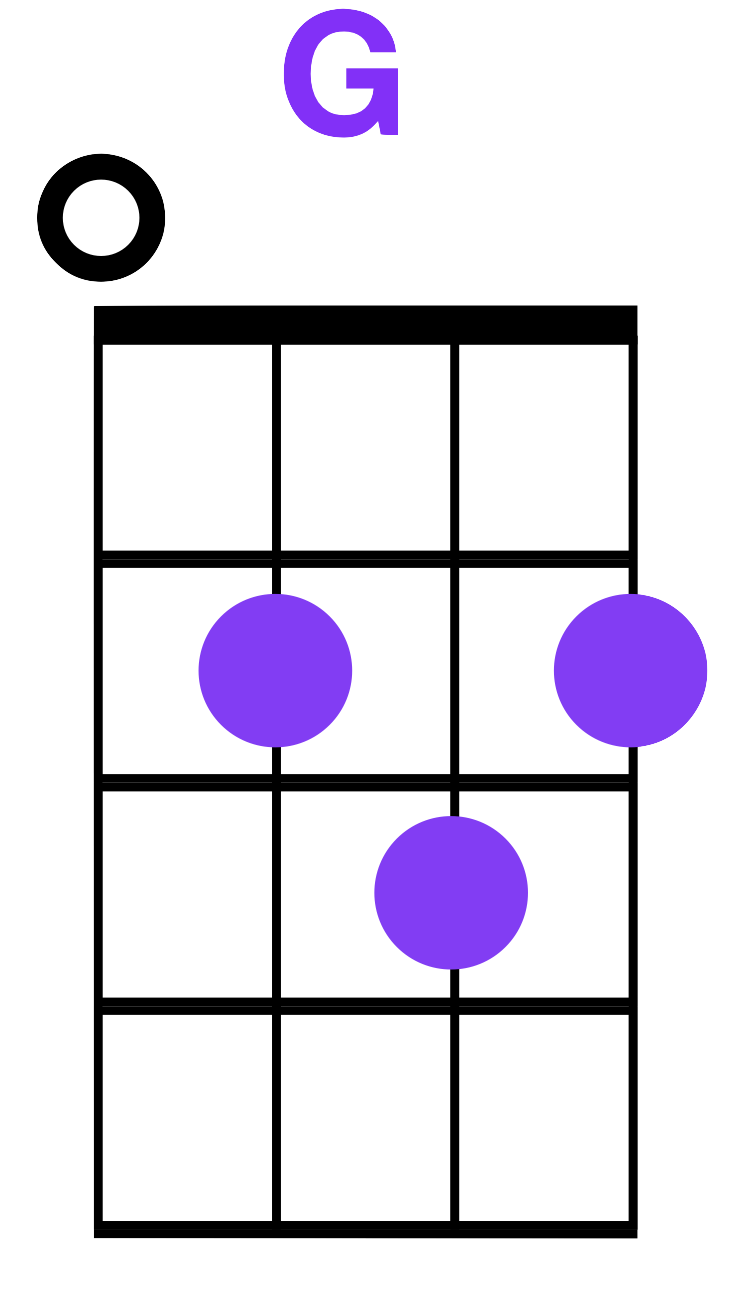 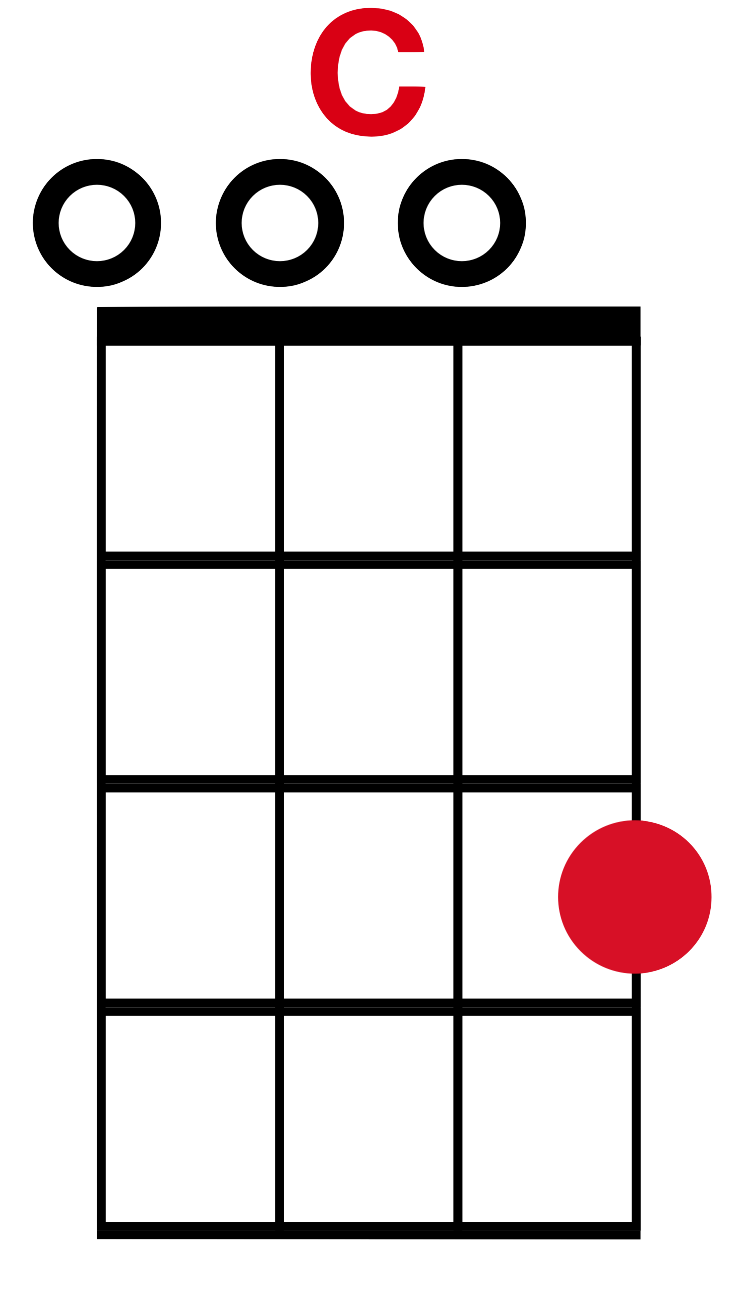 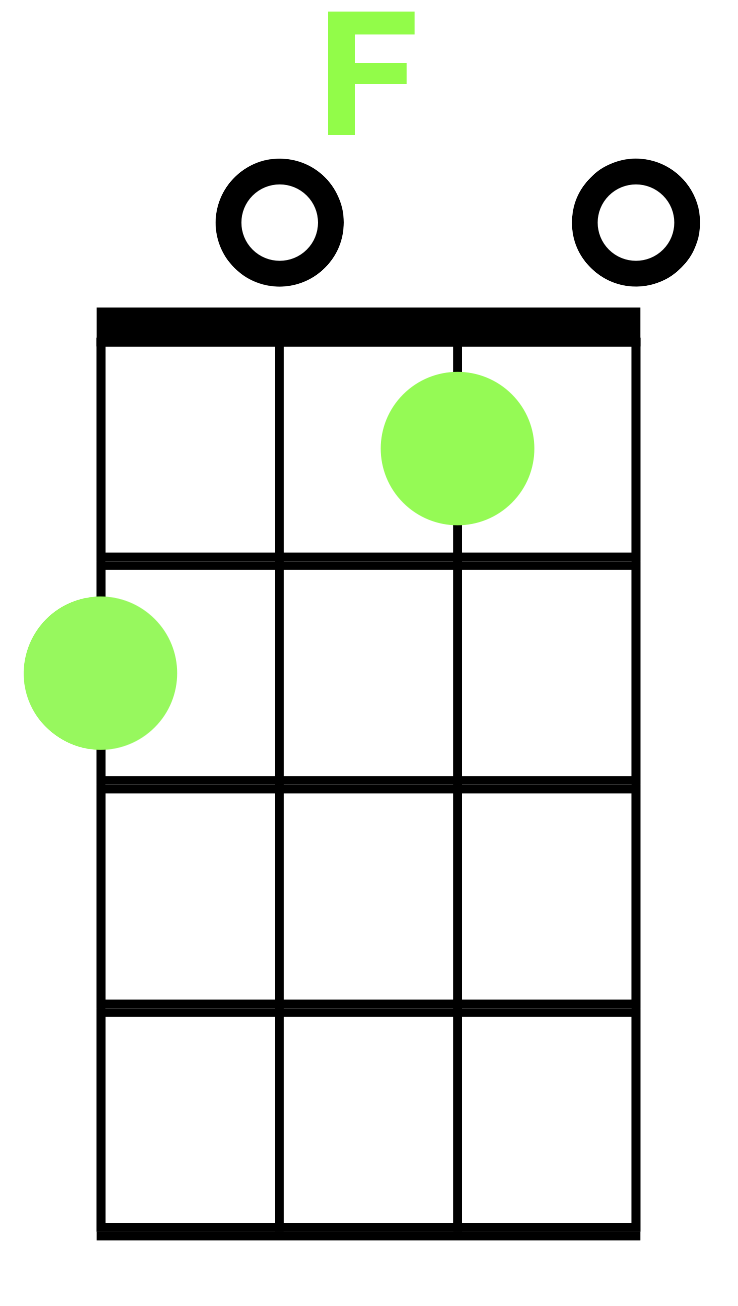 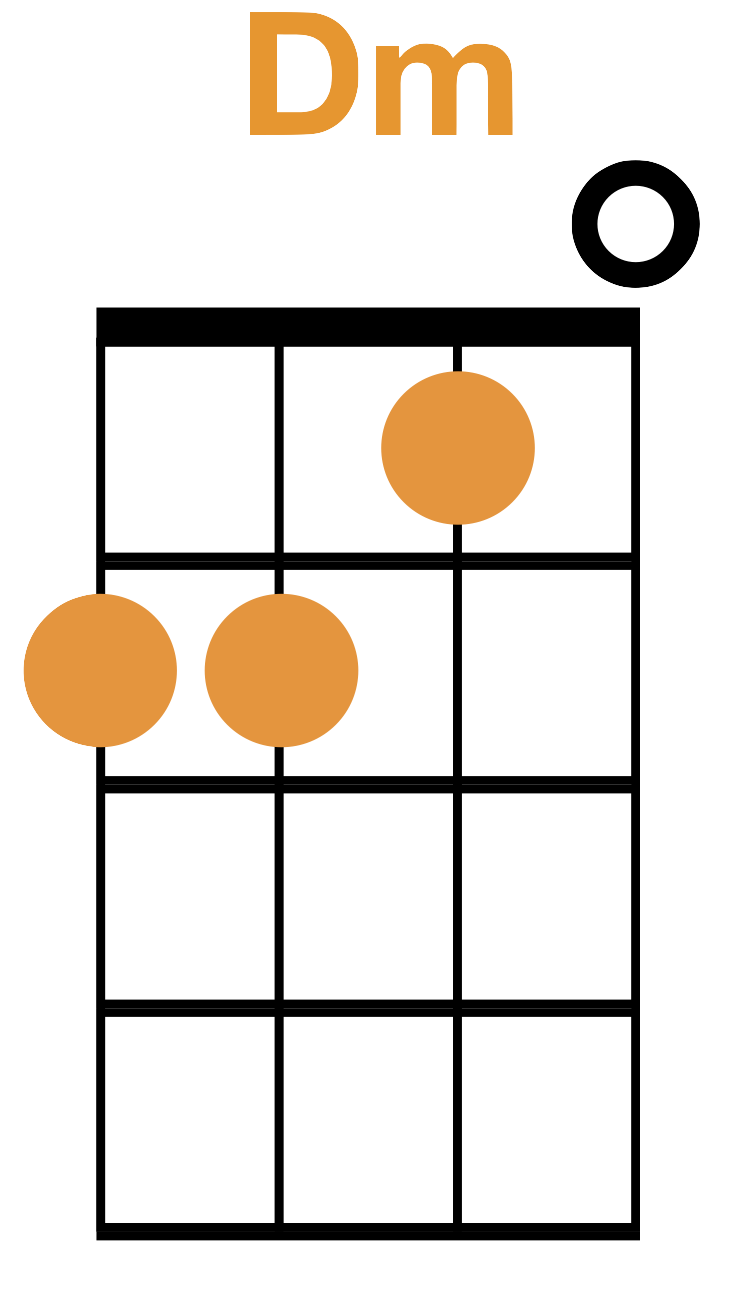 All Star
C	                          G                     
So much to do so much to see
 
     Dm                                                   F
So what’s wrong with taking the back streets

           C	                                           G                     
You’ll never know if you don’t go
 
           Dm                                        F
You’ll never shine if you don’t glow
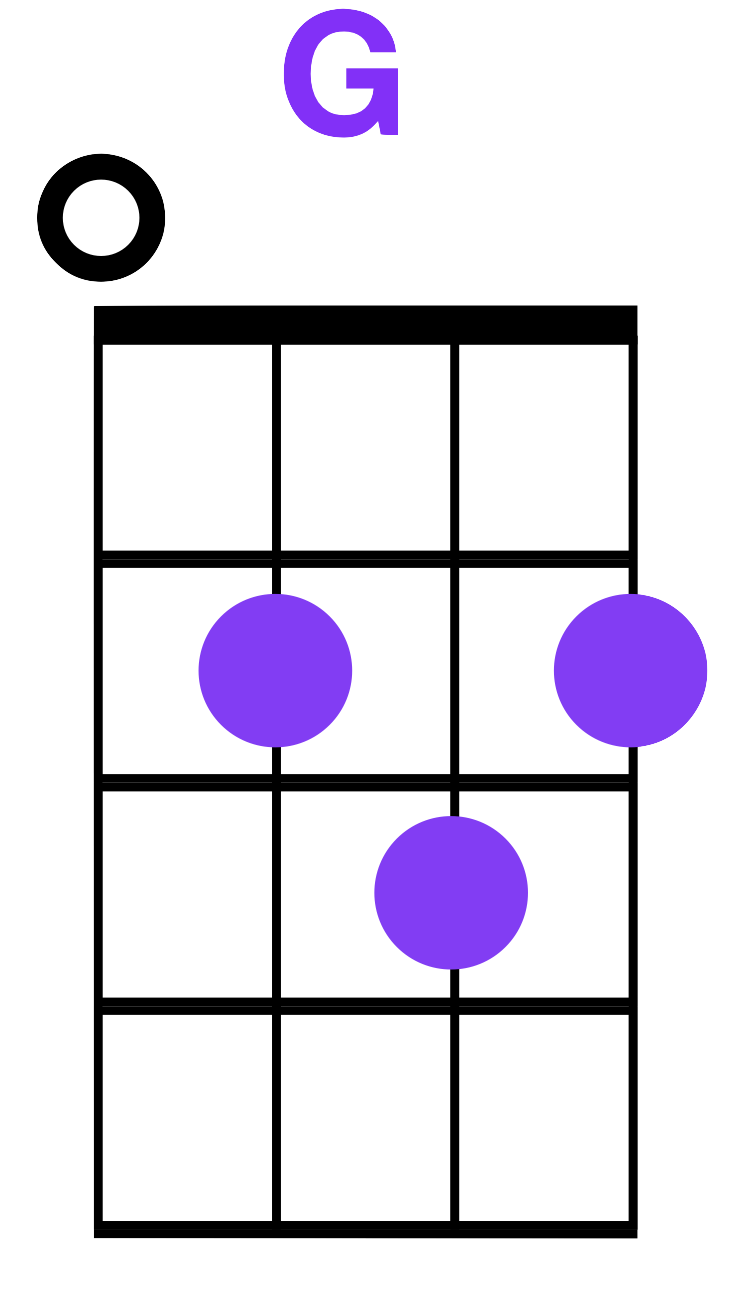 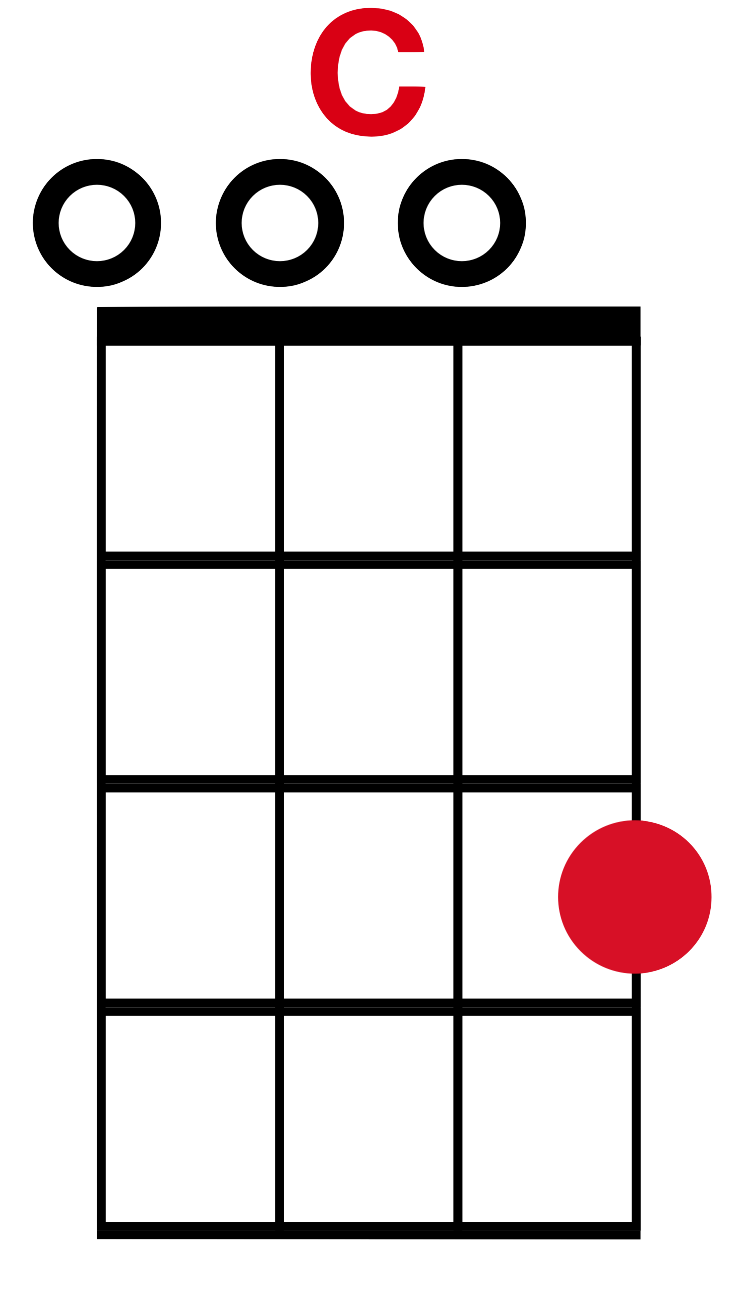 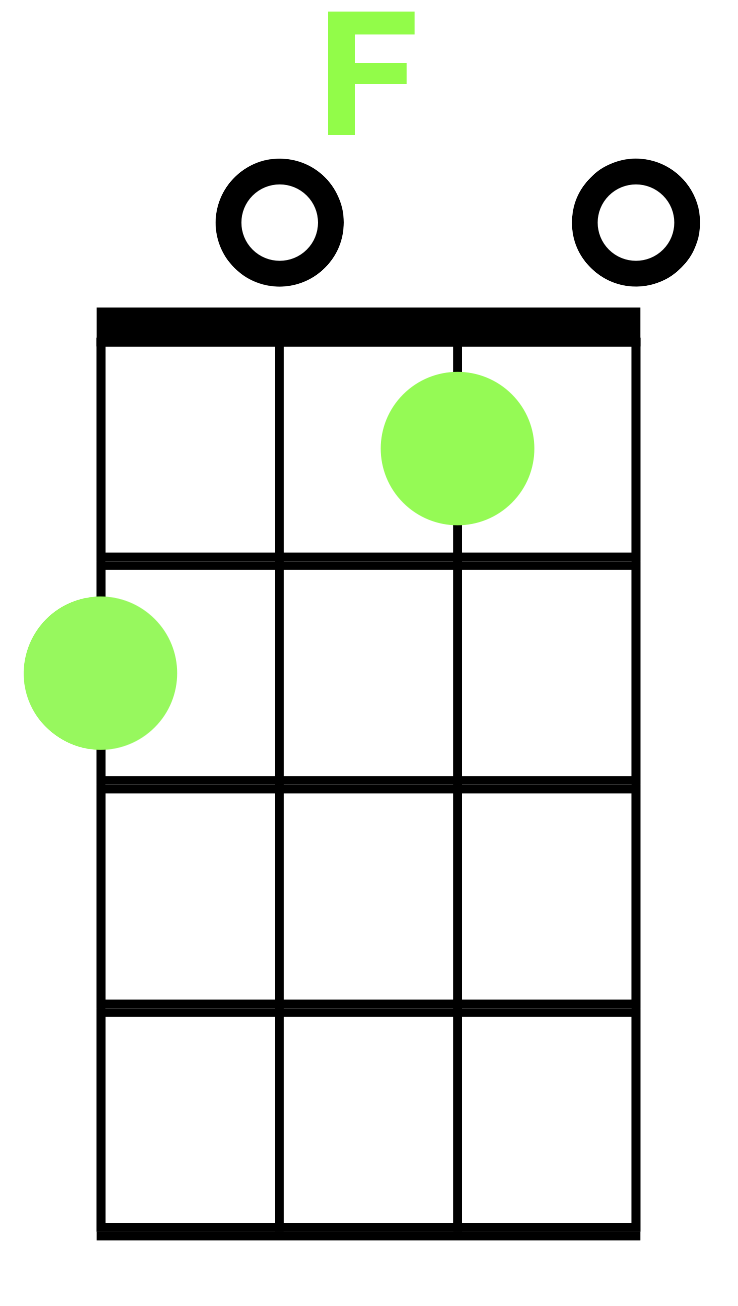 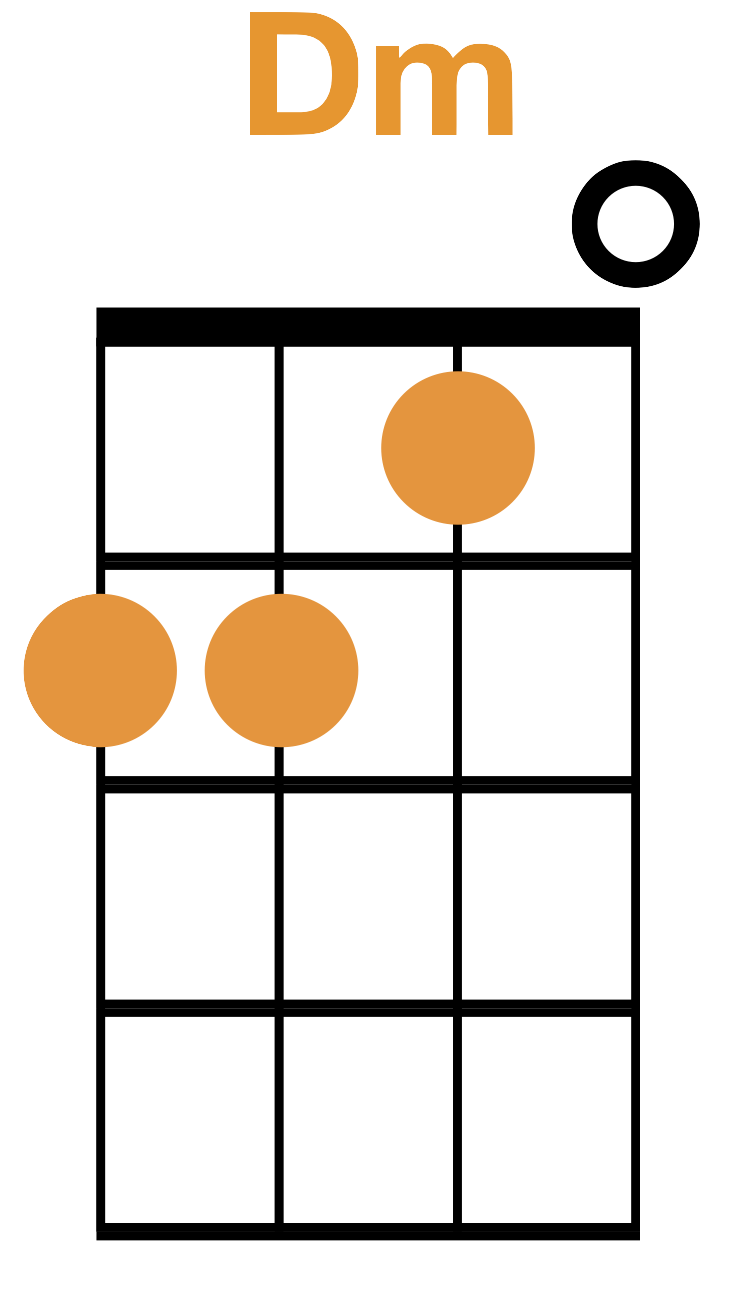 All Star
C	                             G                     
Hey now you’re an All Star
 
                 Dm            F
Get your game on, go play

C	                             G                     
Hey now you’re an rock star
 
               Dm            F
Get the show on, get paid
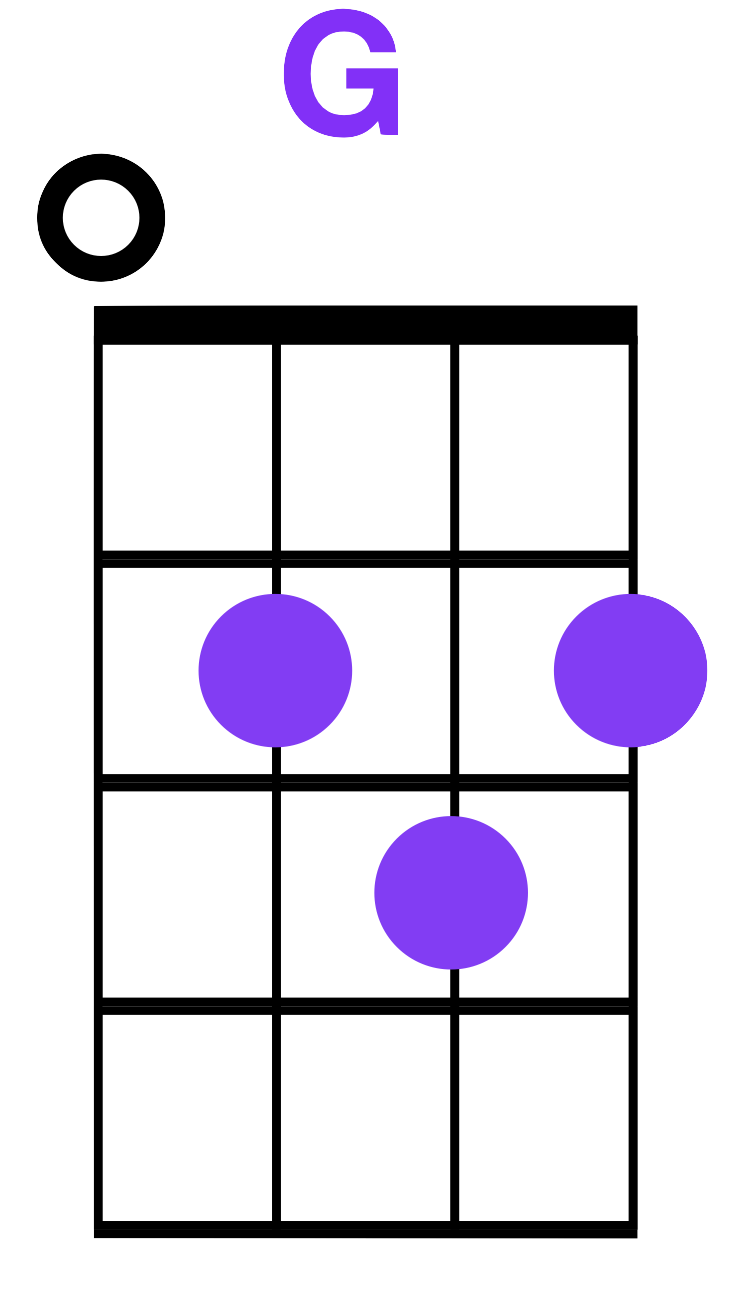 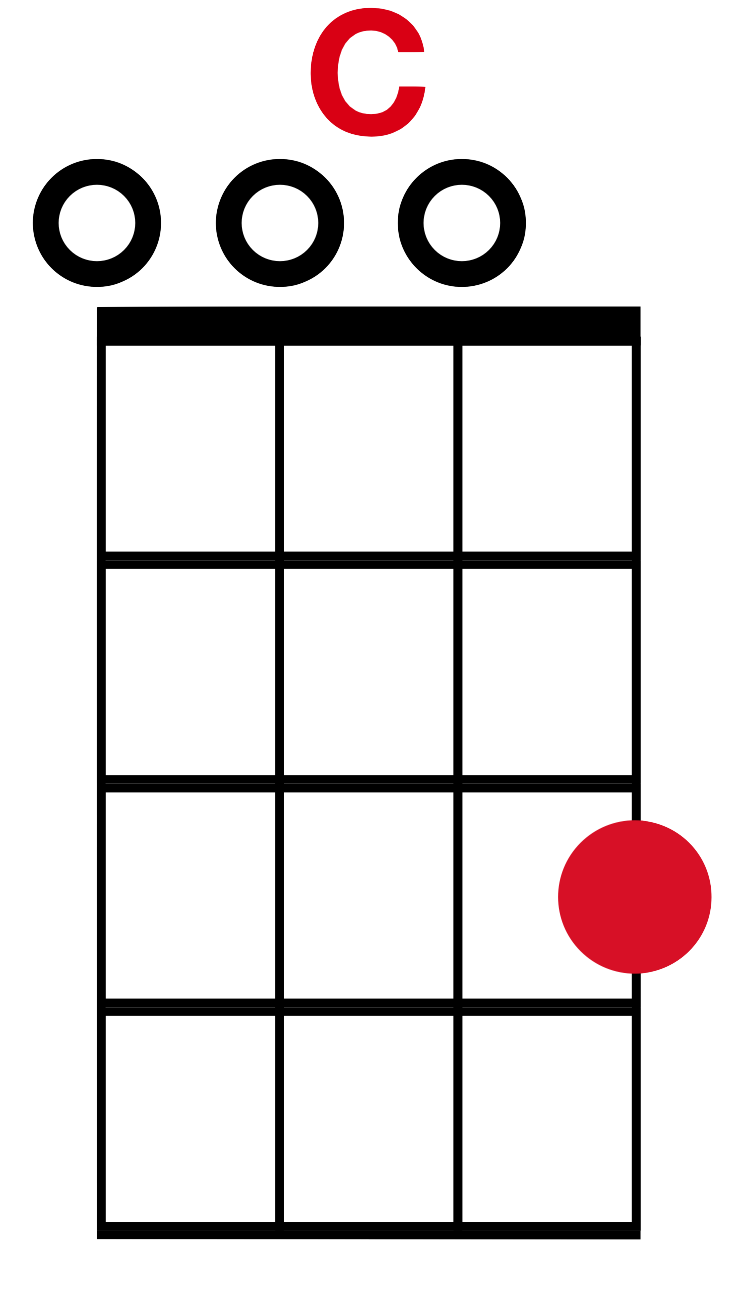 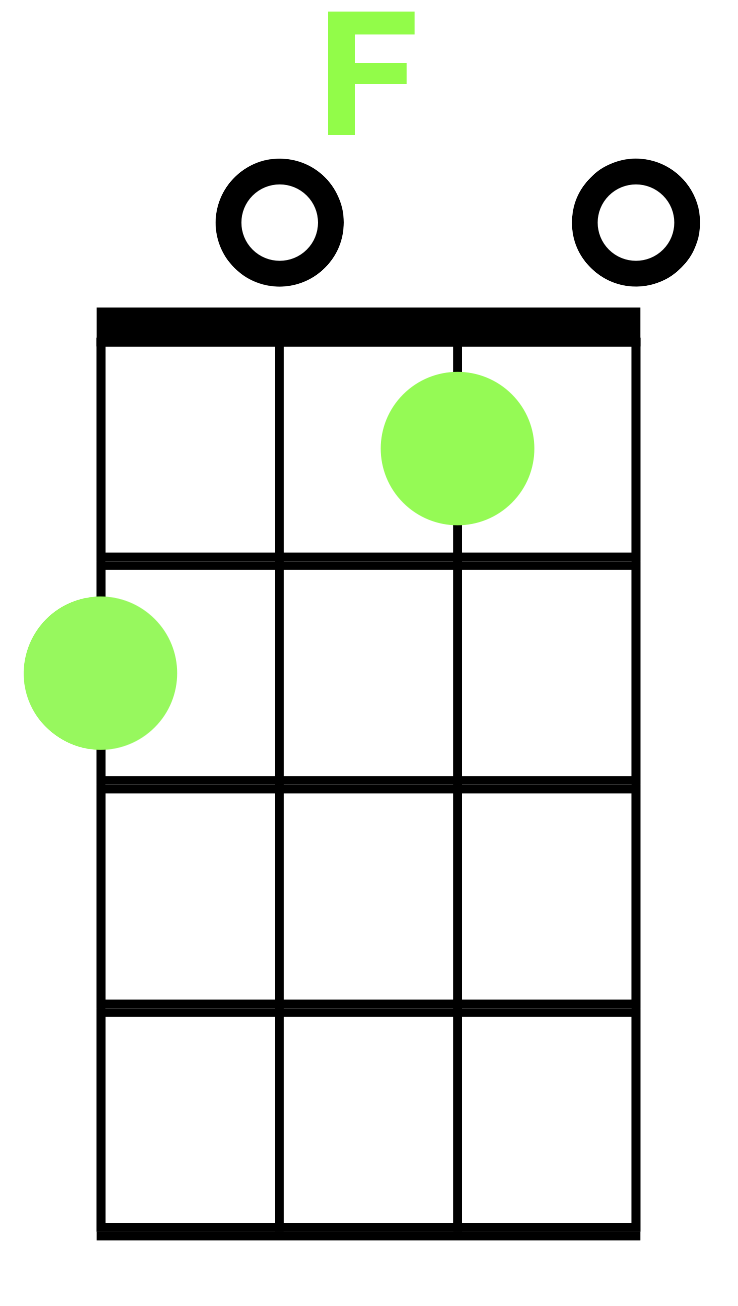 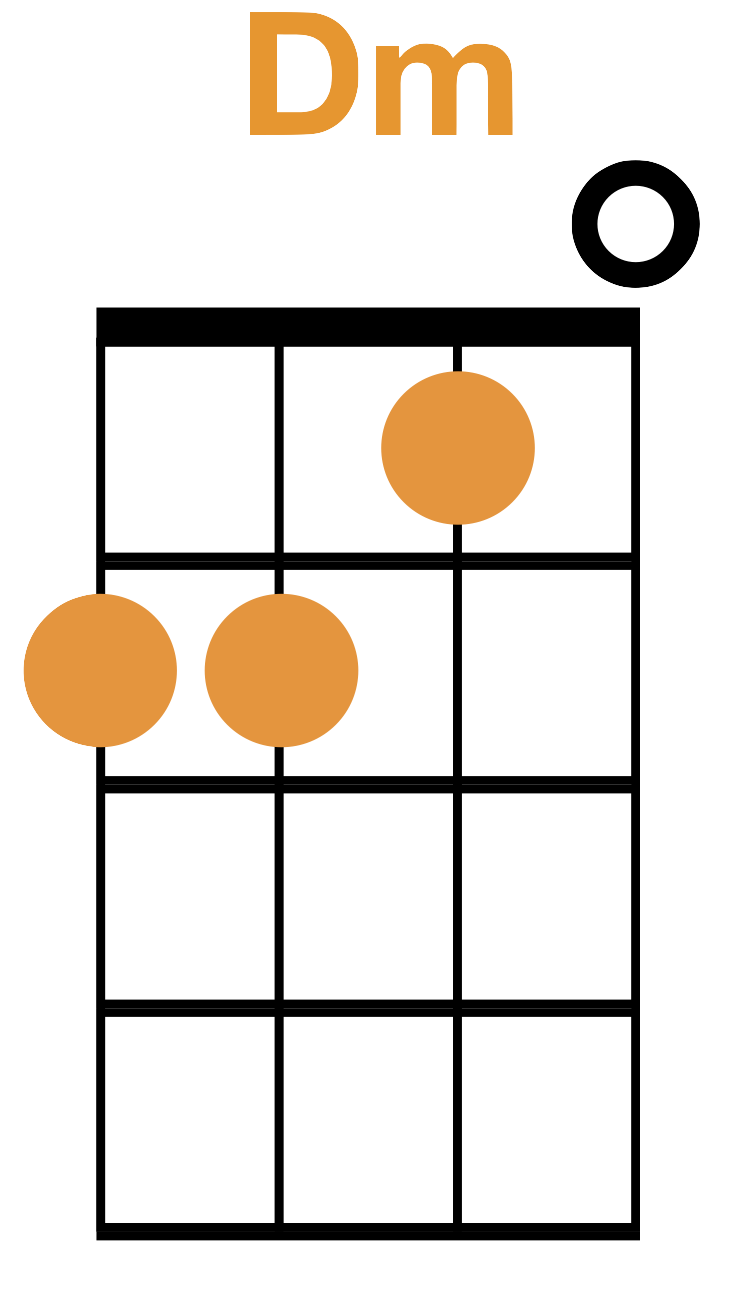 All Star
C	                 G                Dm         
And all that glitters is gold            

F                         C         G                Dm
Only shooting stars break the mold
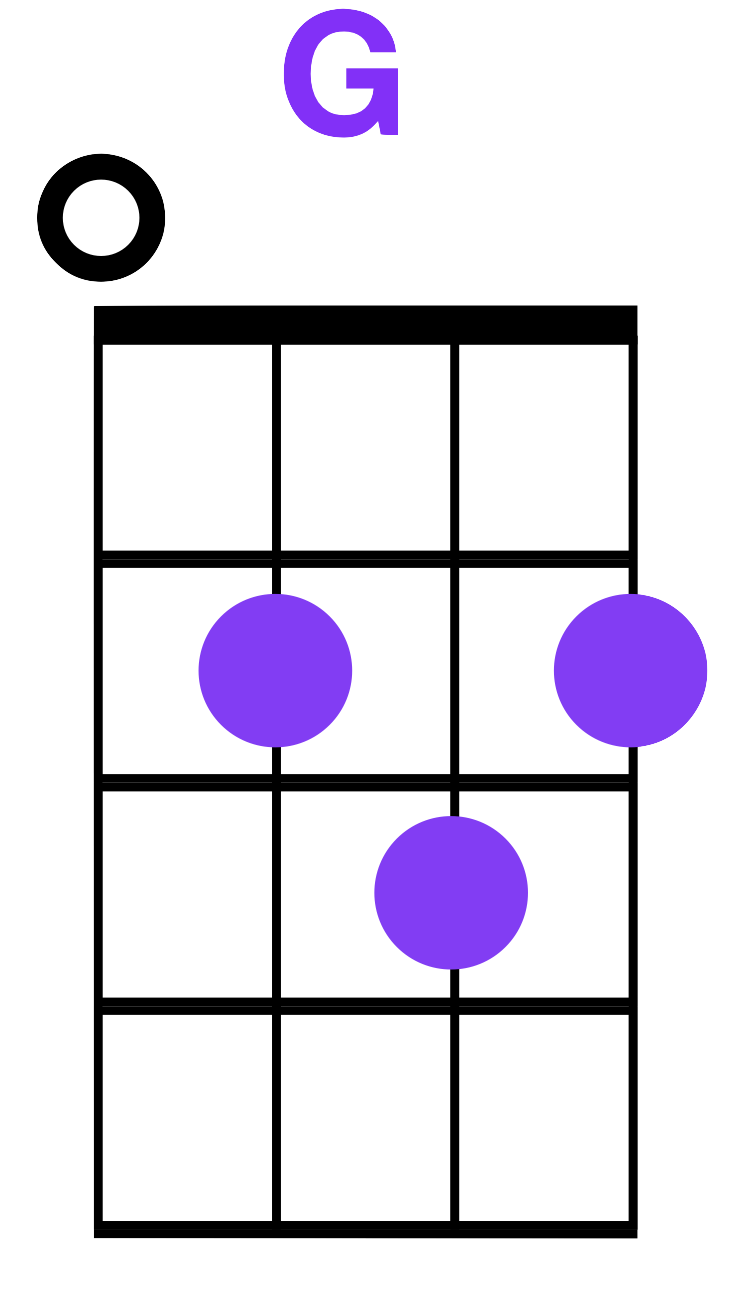 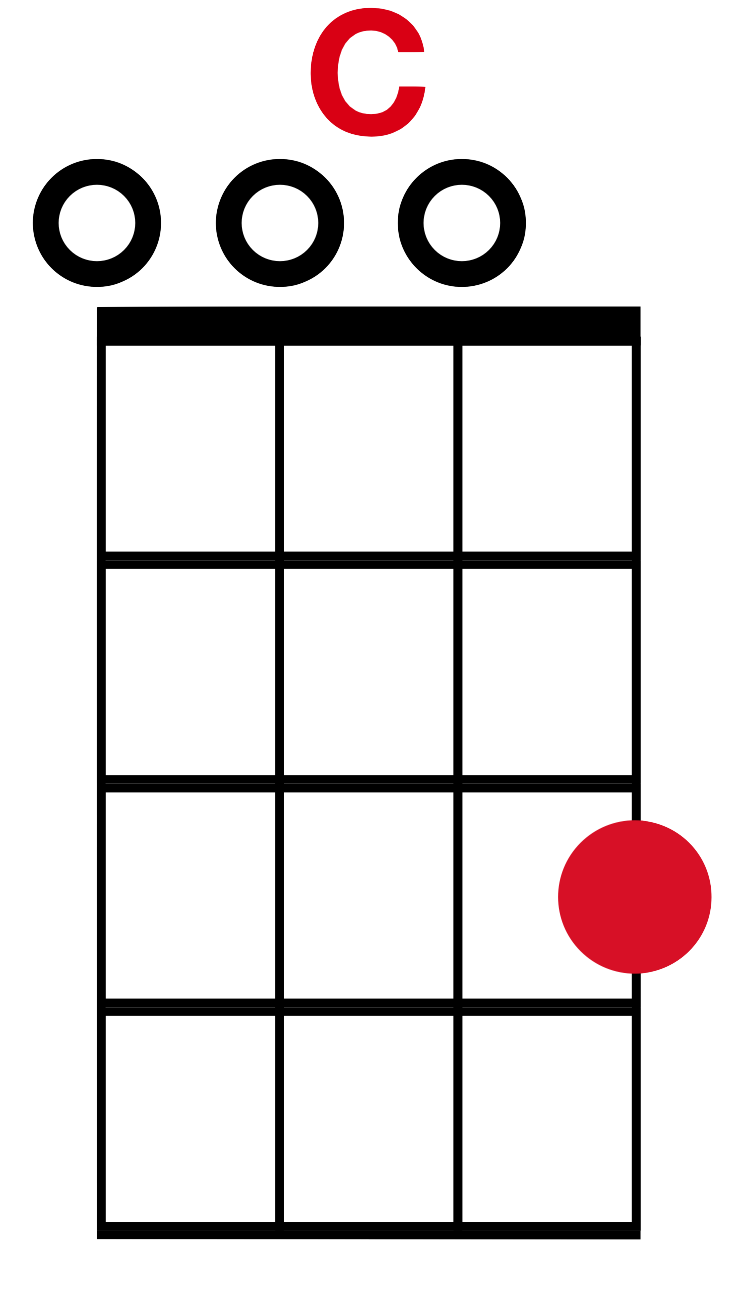 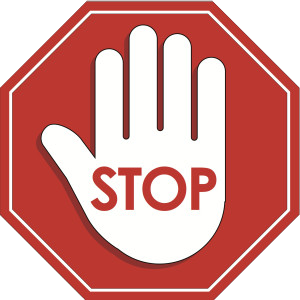 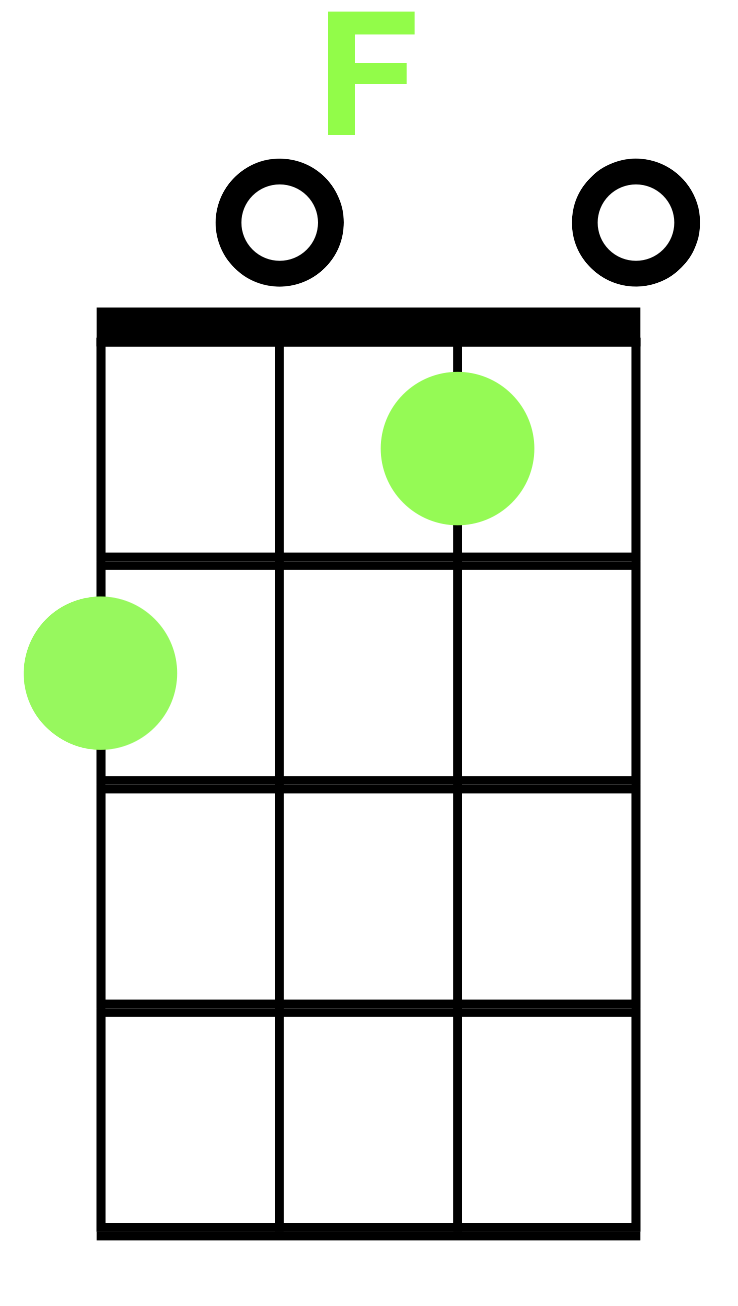 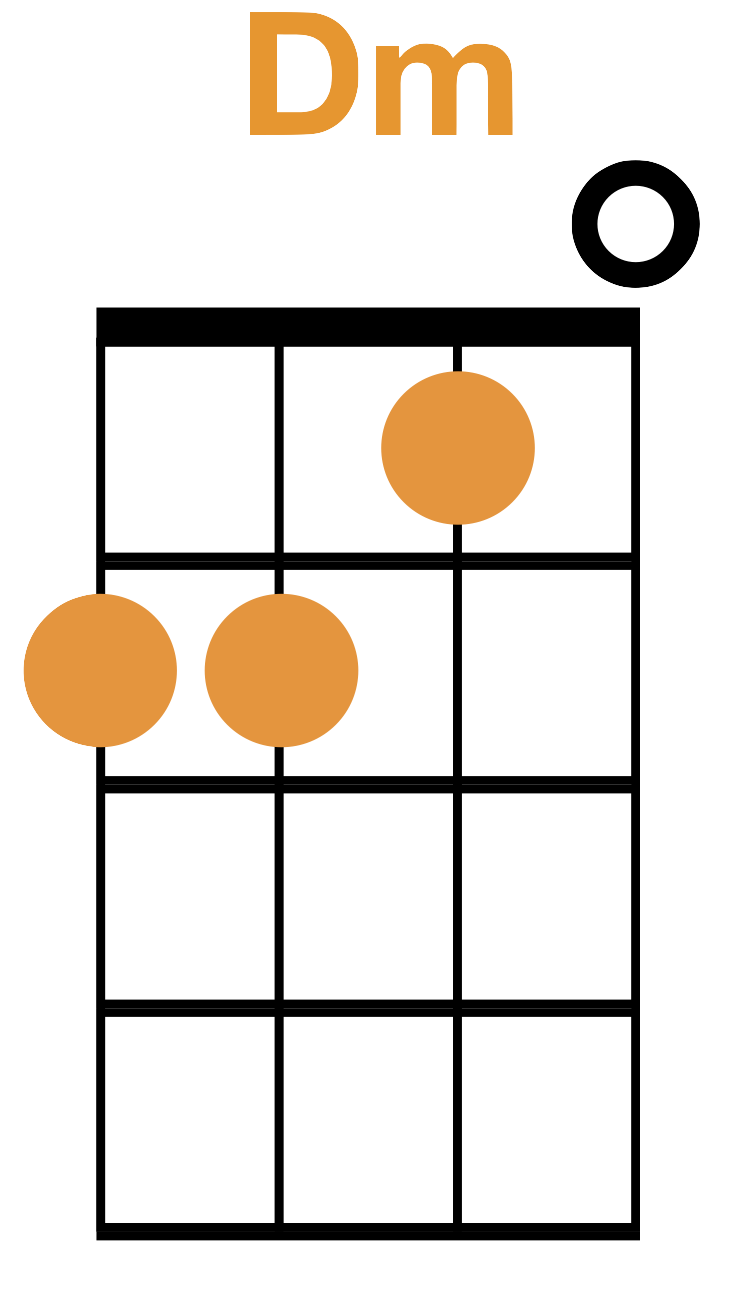 Life is A Highway
Tom Cochrane / Rascal Flatts
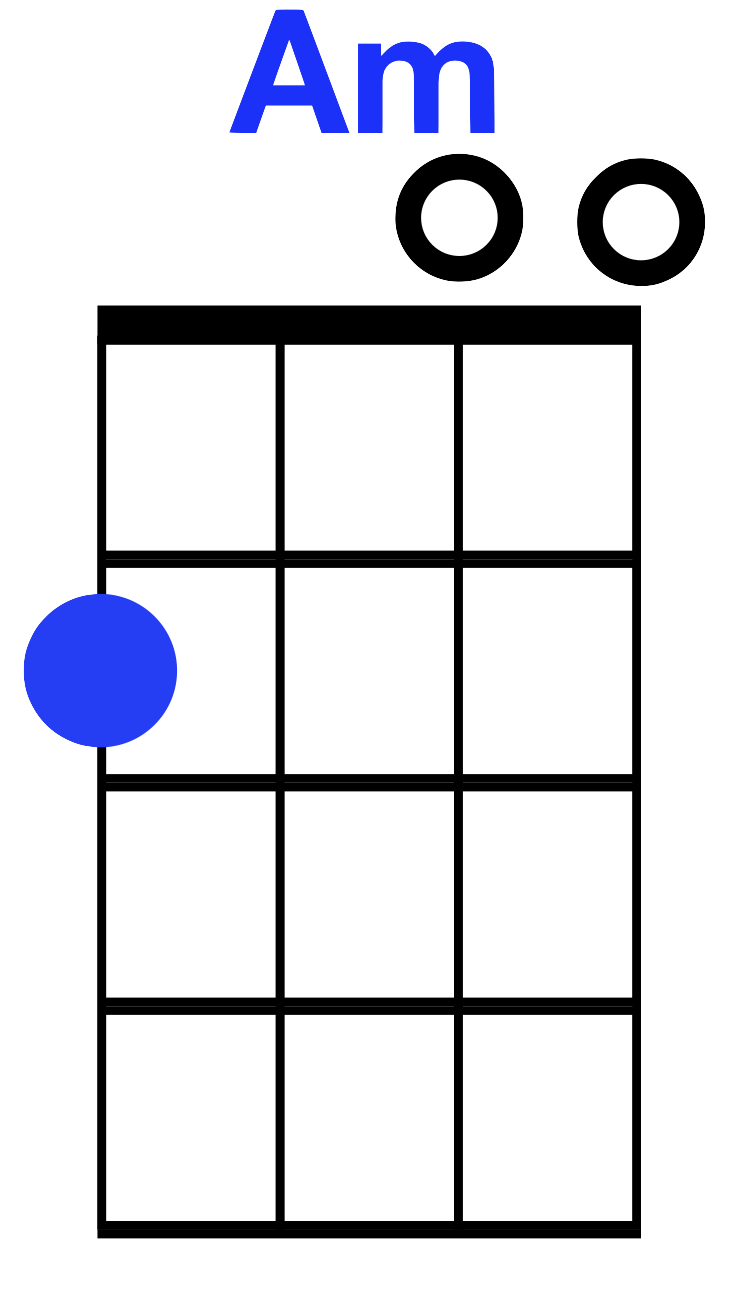 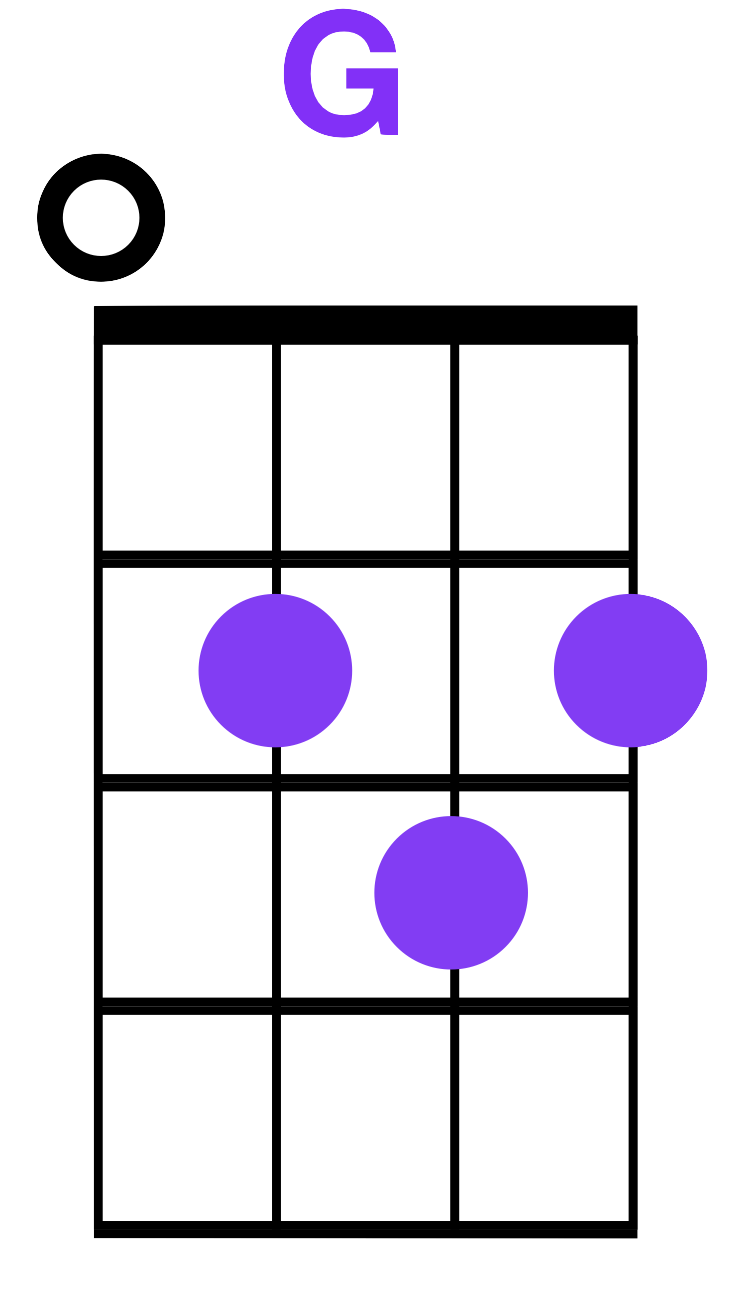 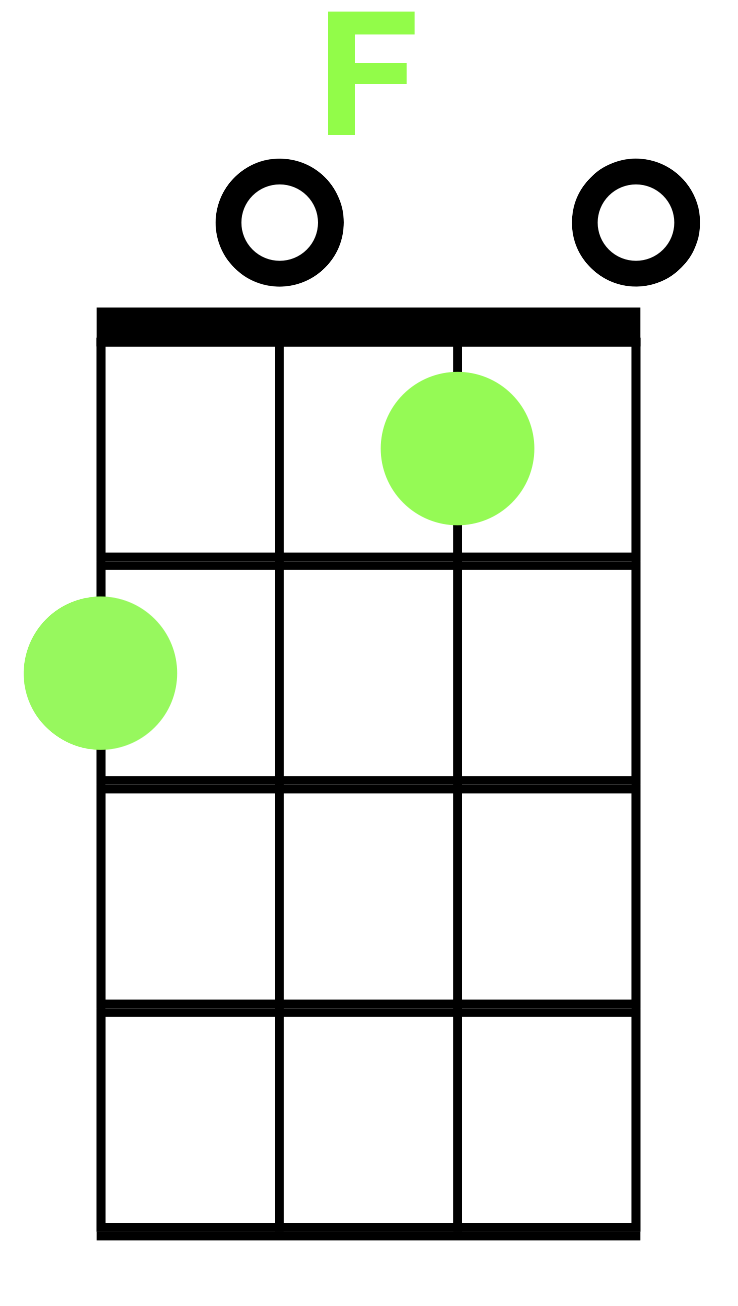 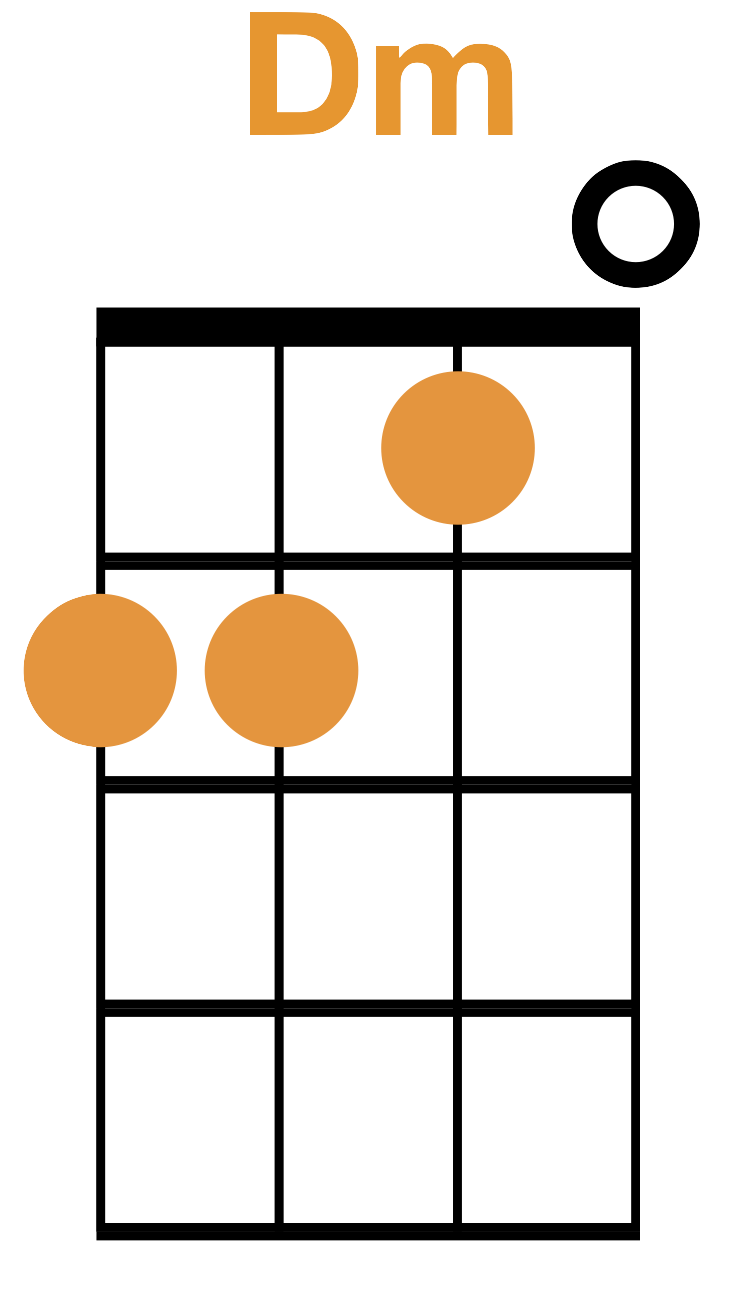 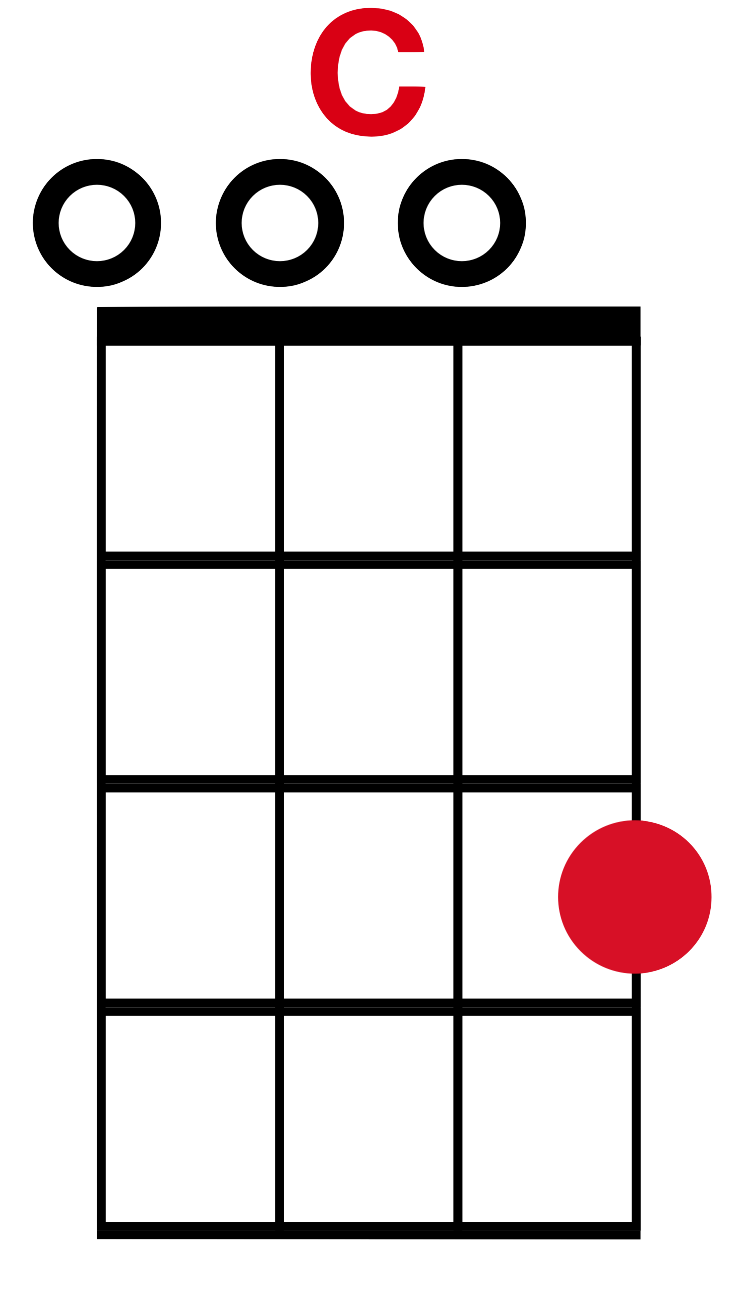 Life is A Highway
intro
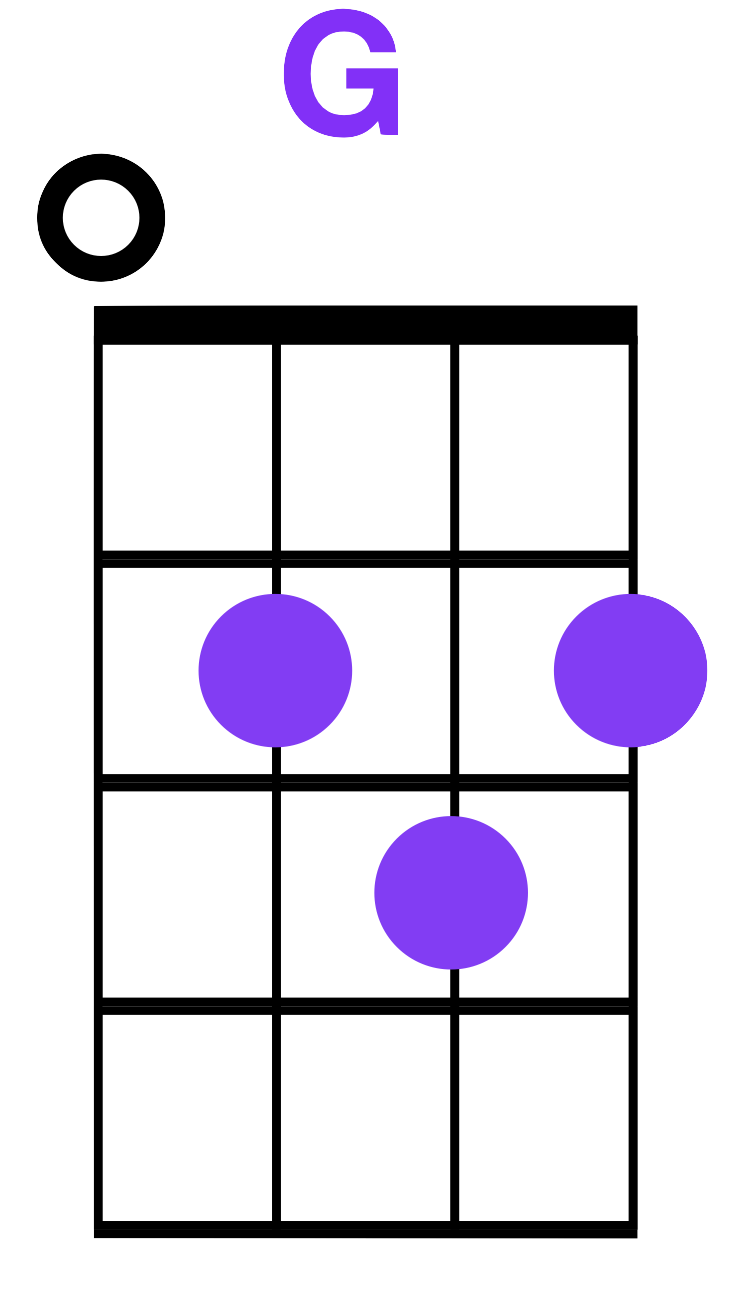 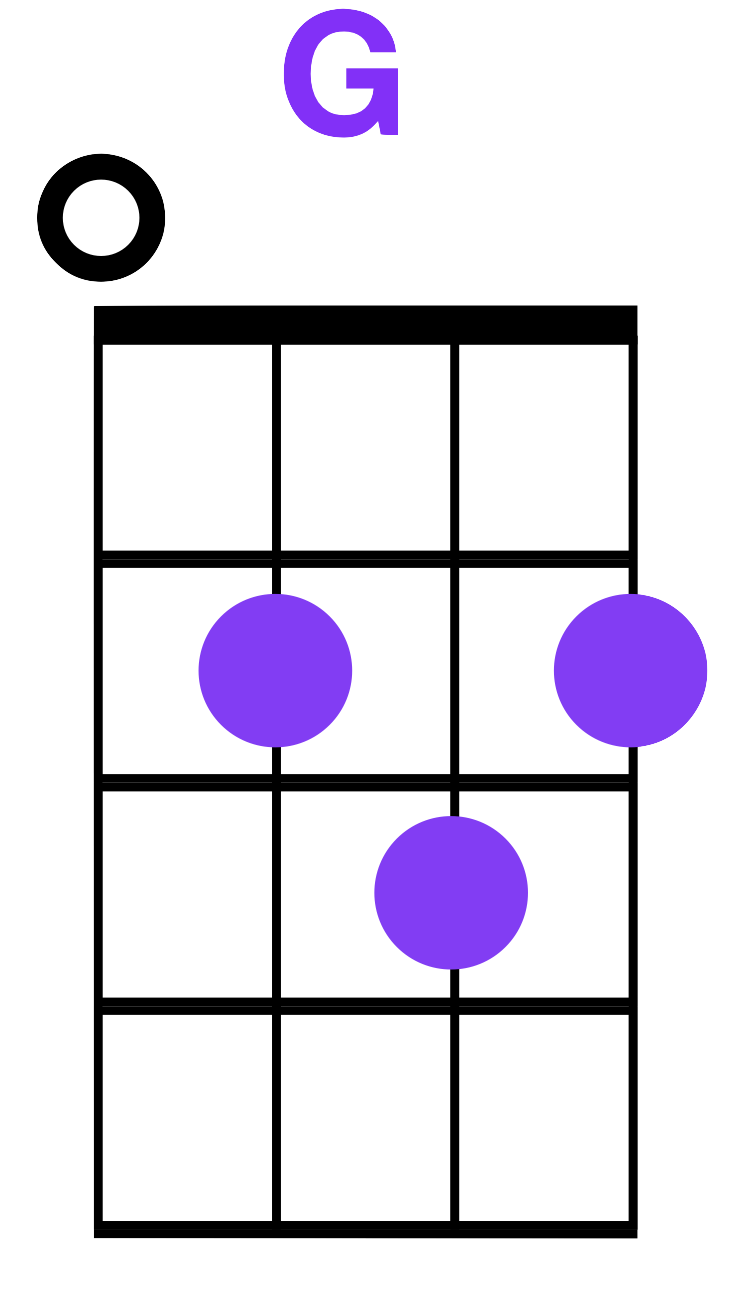 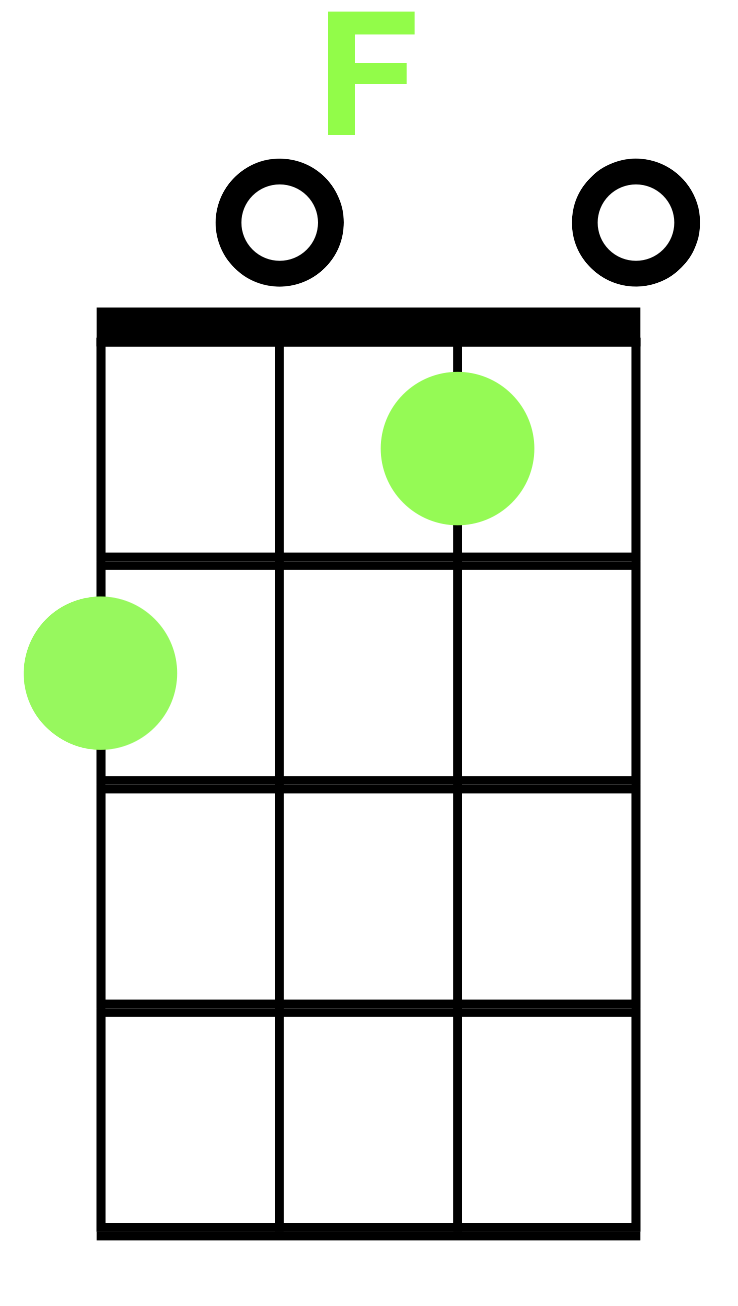 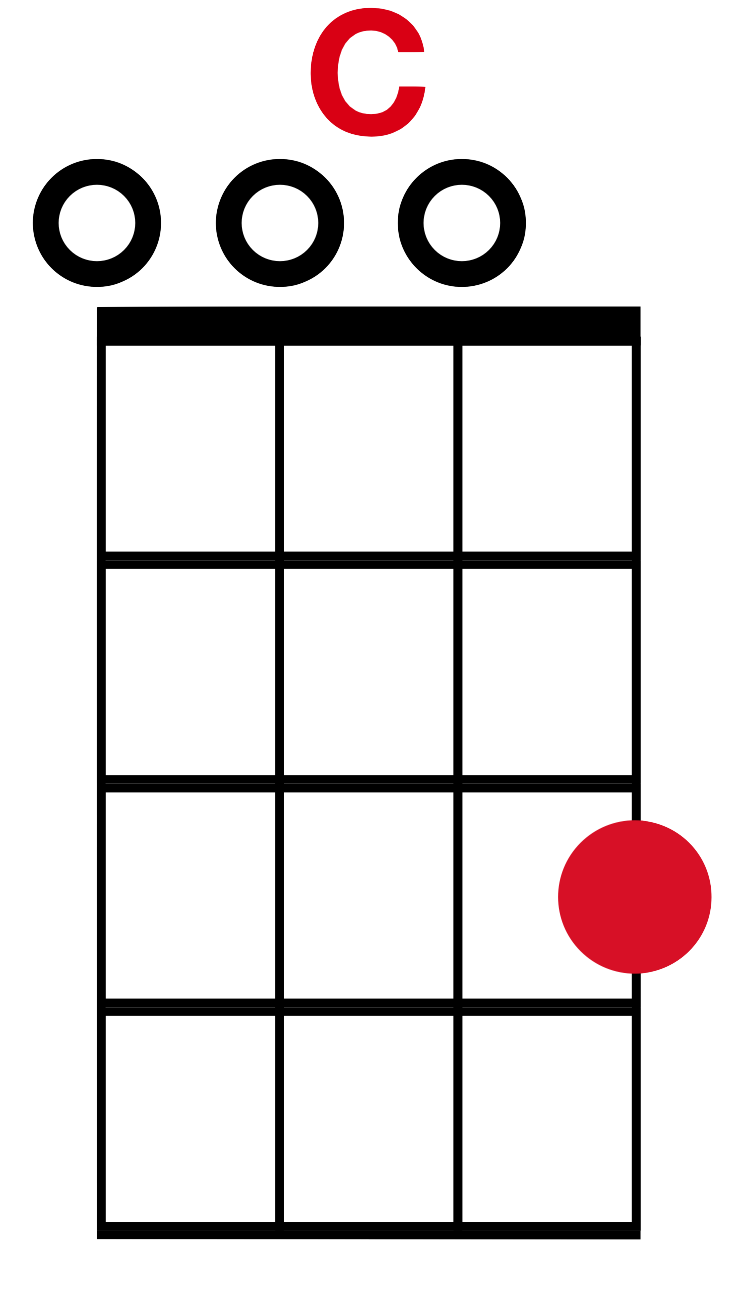 Life is A Highway
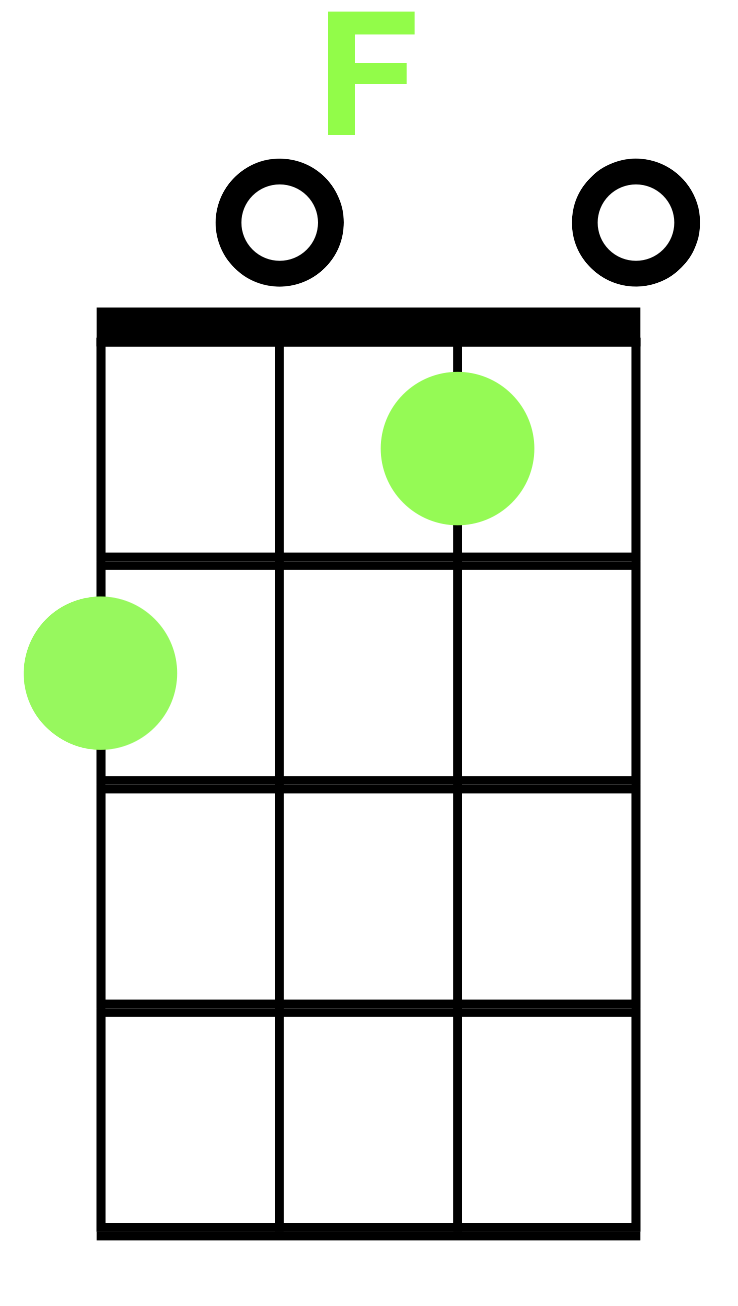 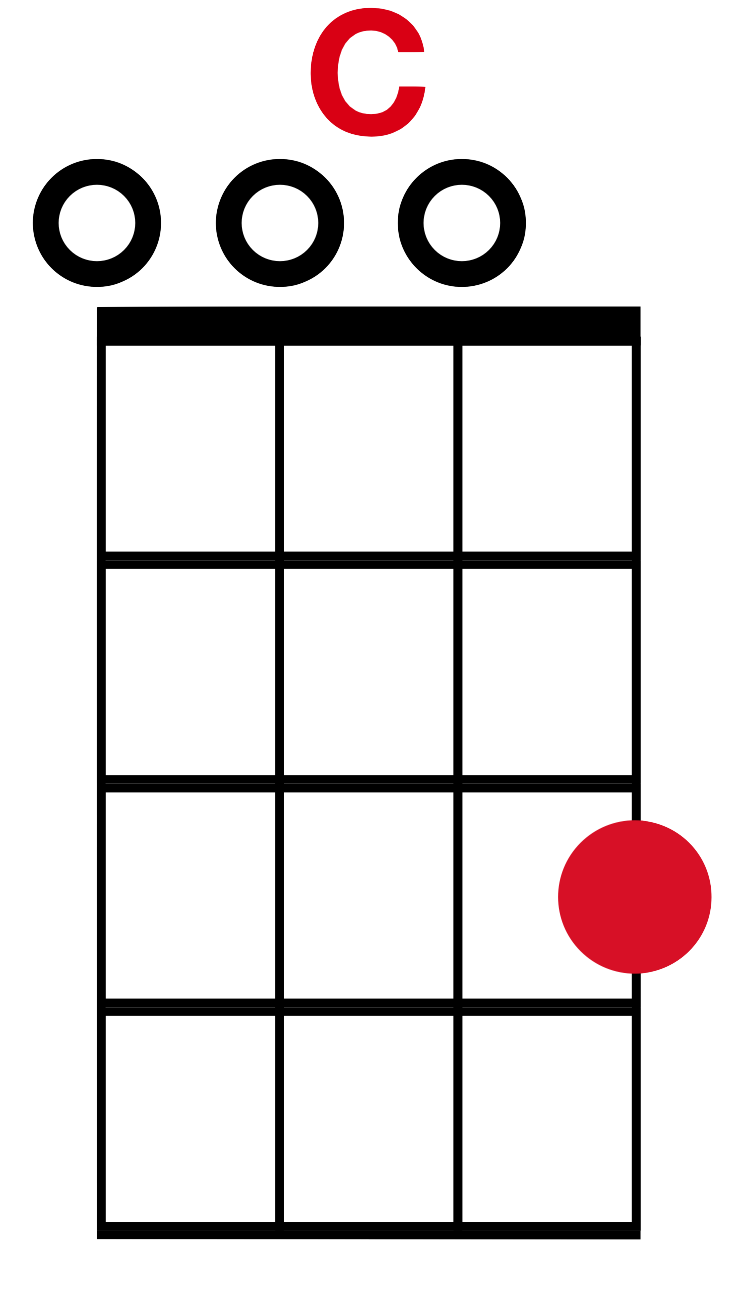 F   
Life’s like a road that you travel on

                          C
When there’s one day here and the next day gone

           G
Sometimes you bend and sometimes you stand, 


Sometimes you turn your back to the wind
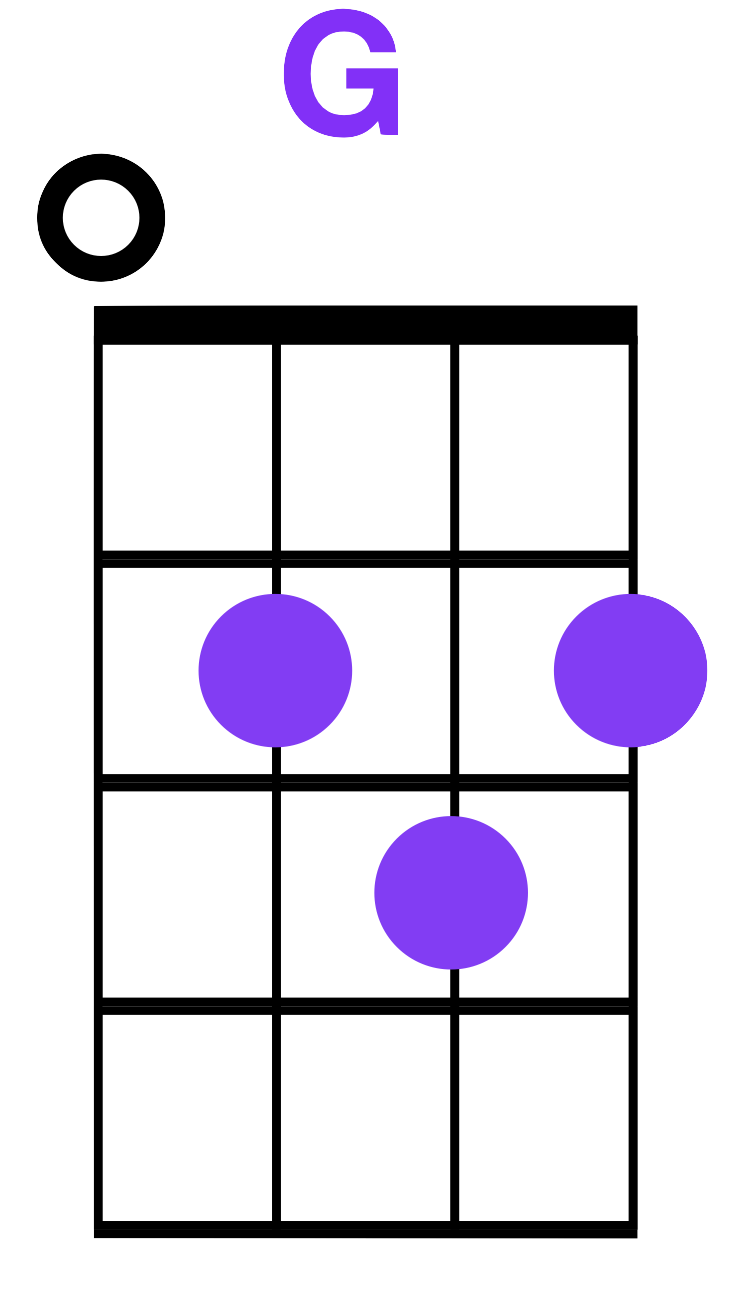 Life is A Highway
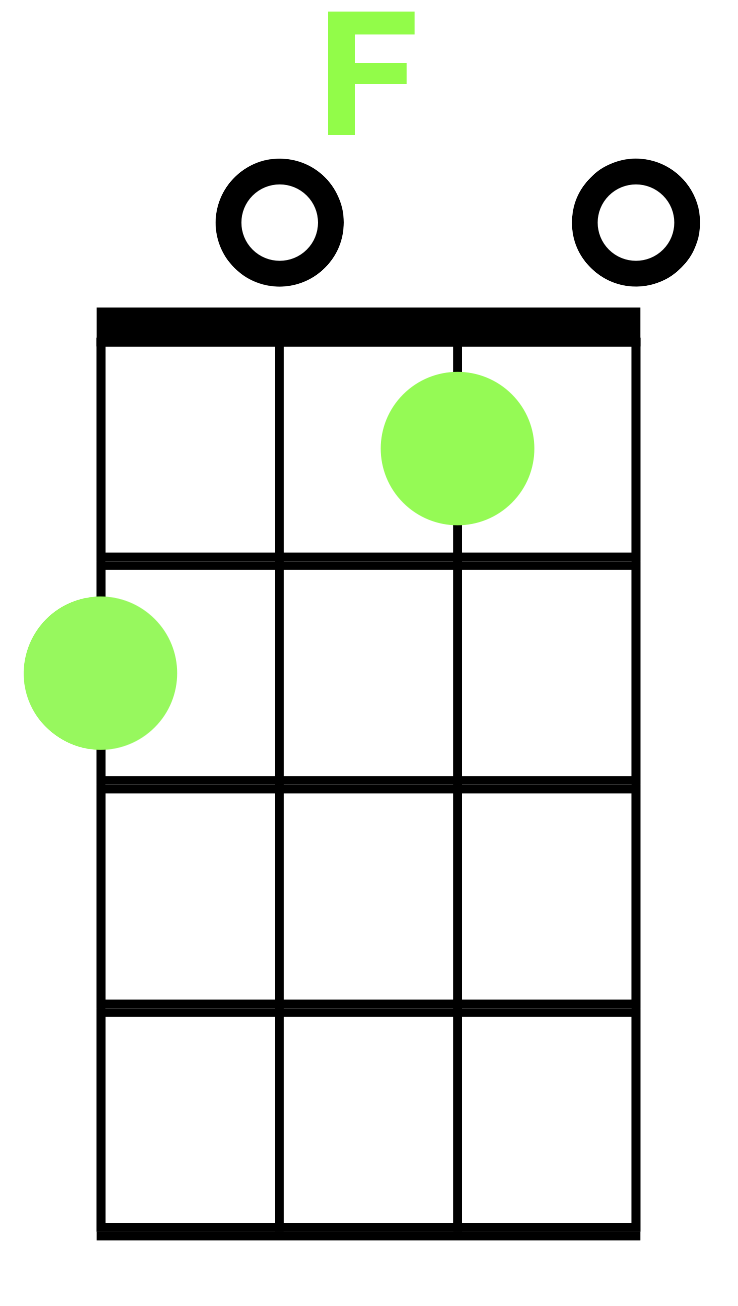 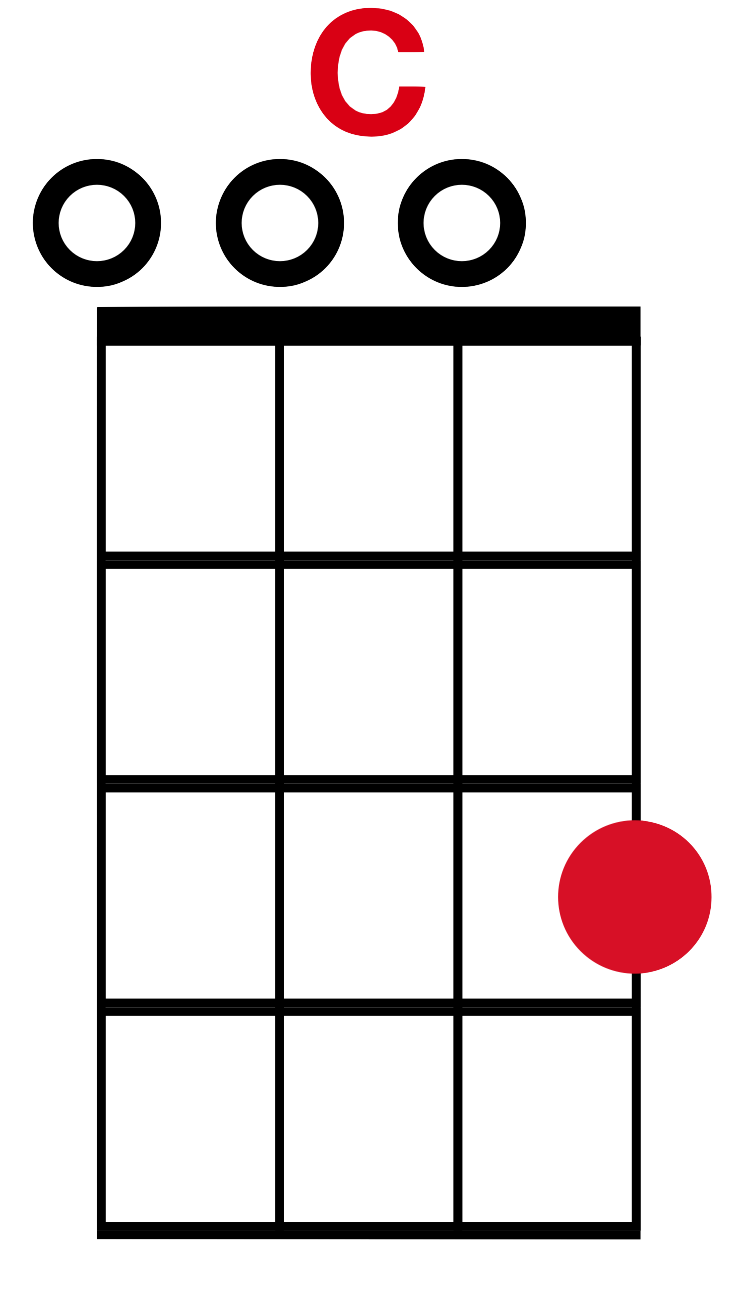 F   
There’s a world outside every darkened door

             C
Where blues won’t haunt you anymore

                     G
Where the brave are free and lovers soar

Come ride with me to the distant shore
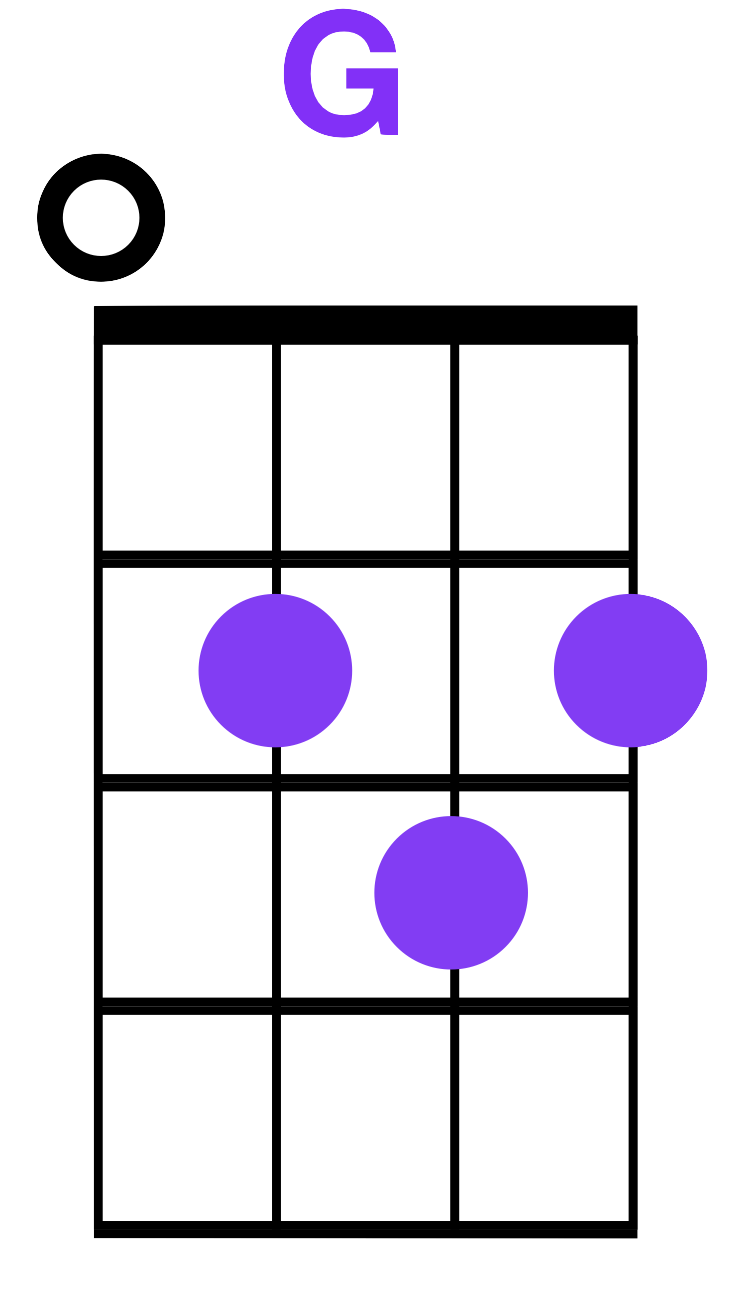 Life is A Highway
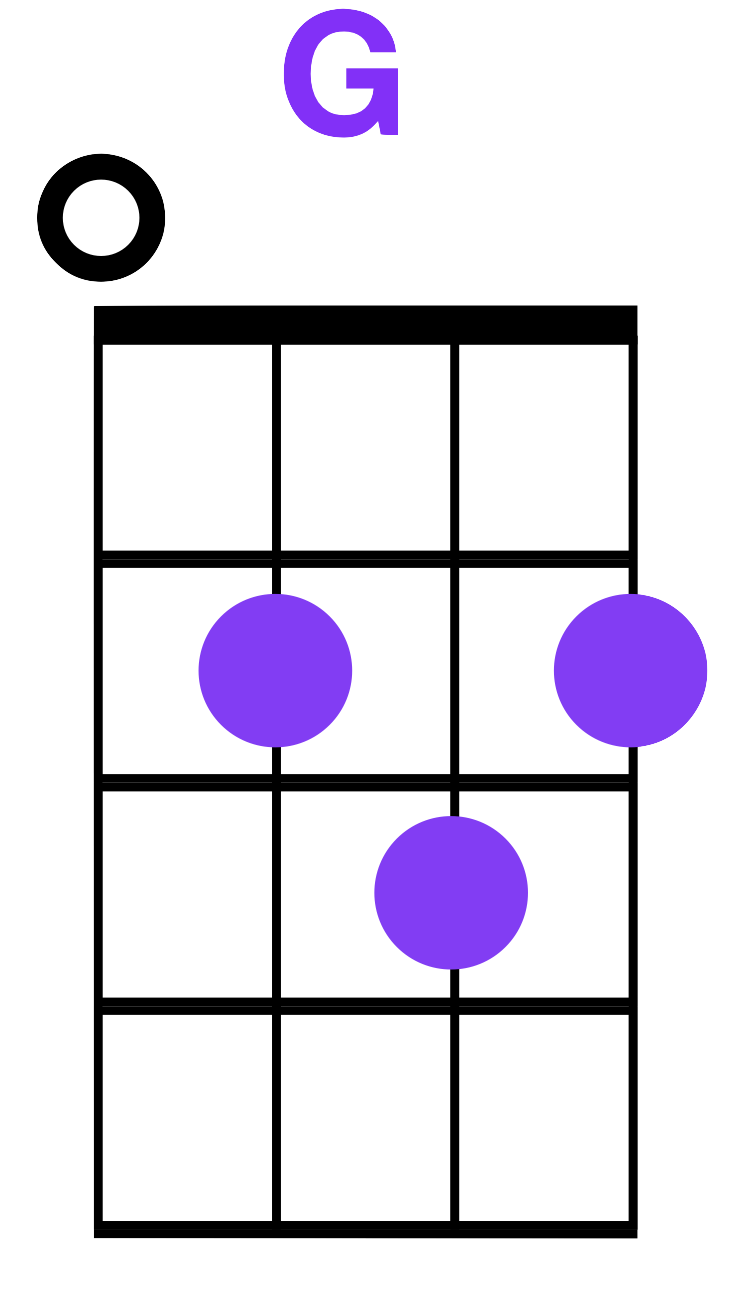 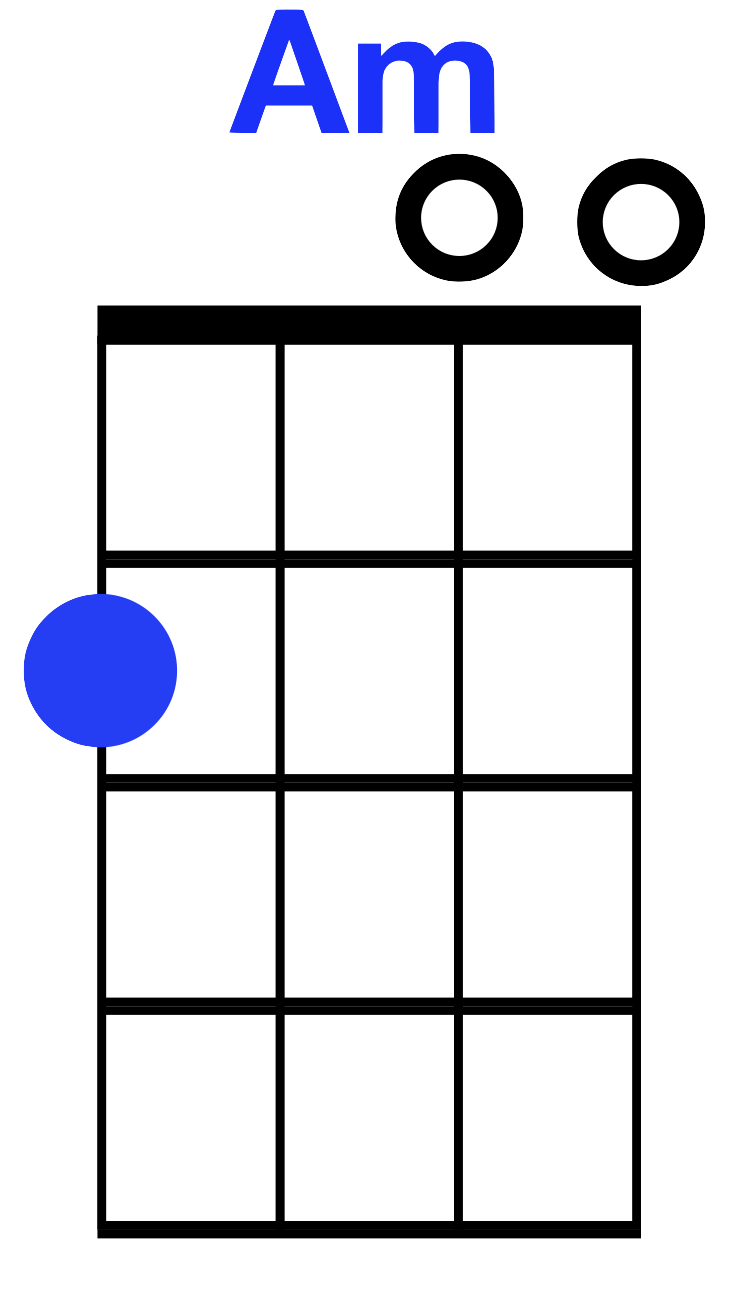 Am
We won’t hesitate

G
Break down the garden's gate

F							   Dm
There’s not much time left today
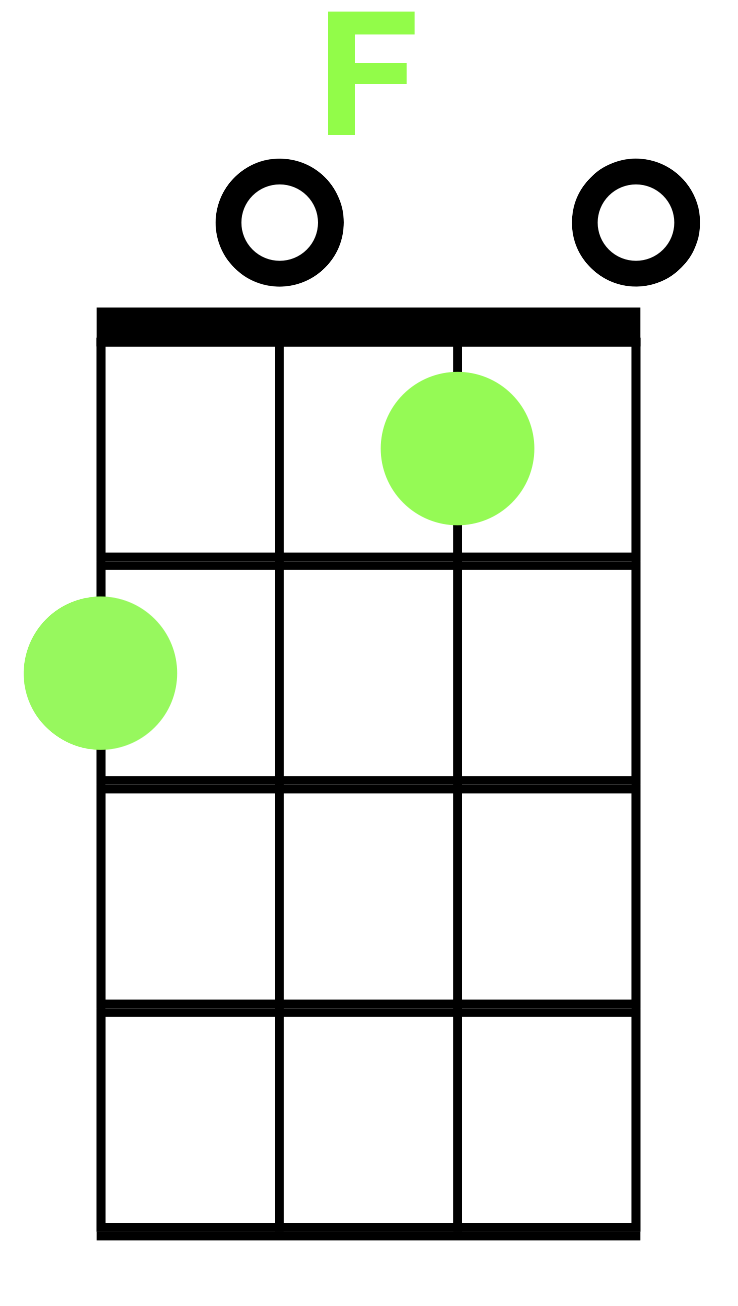 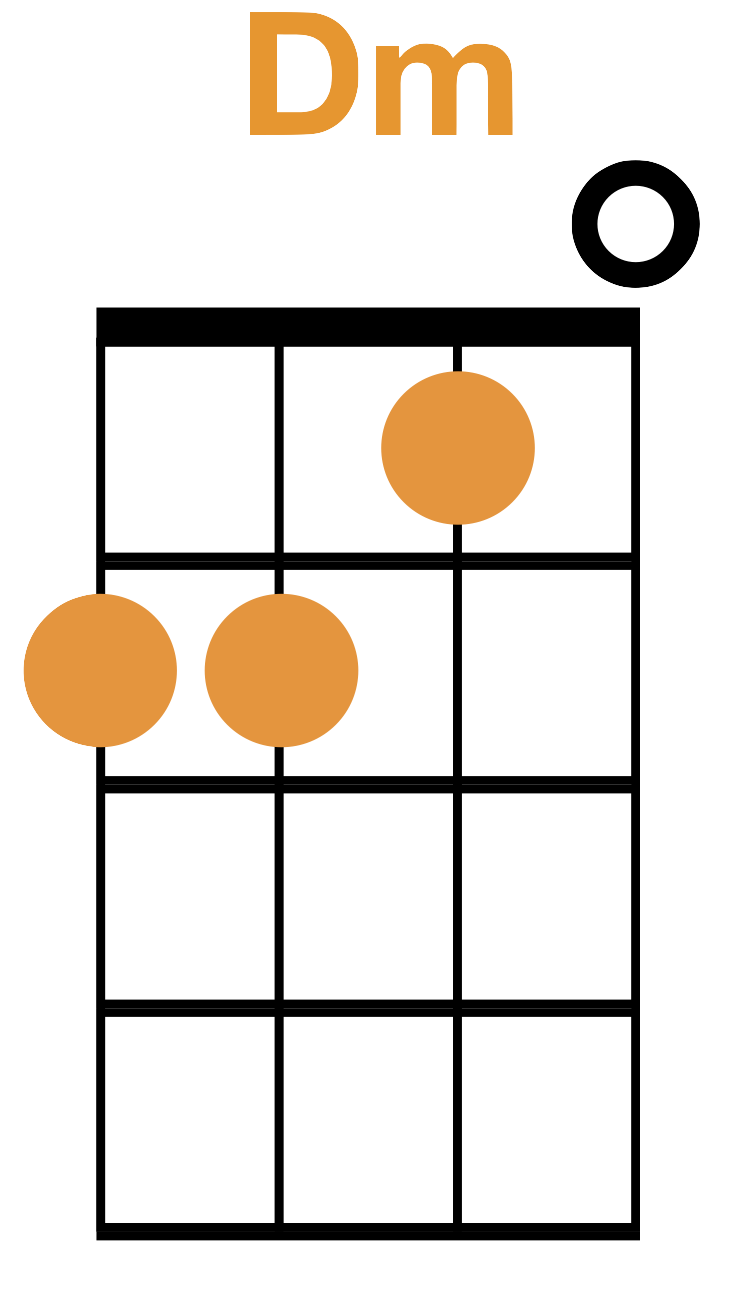 Life is A Highway
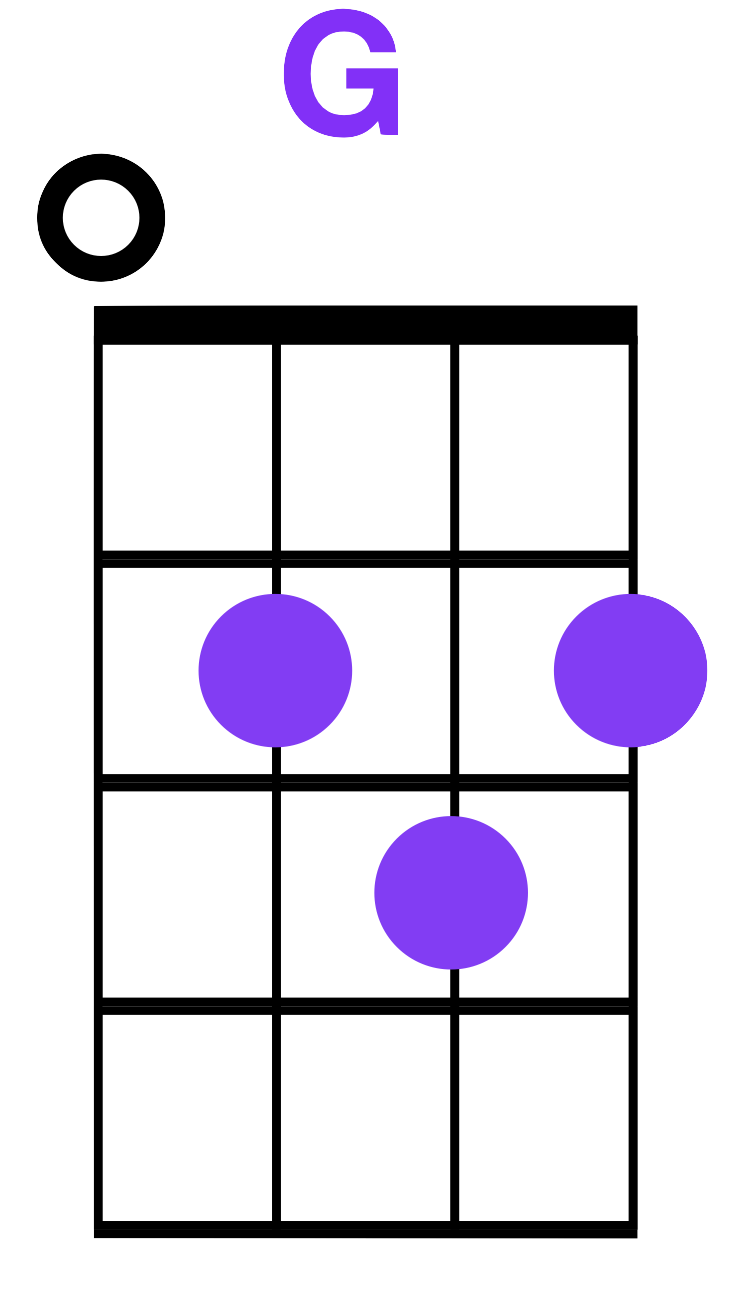 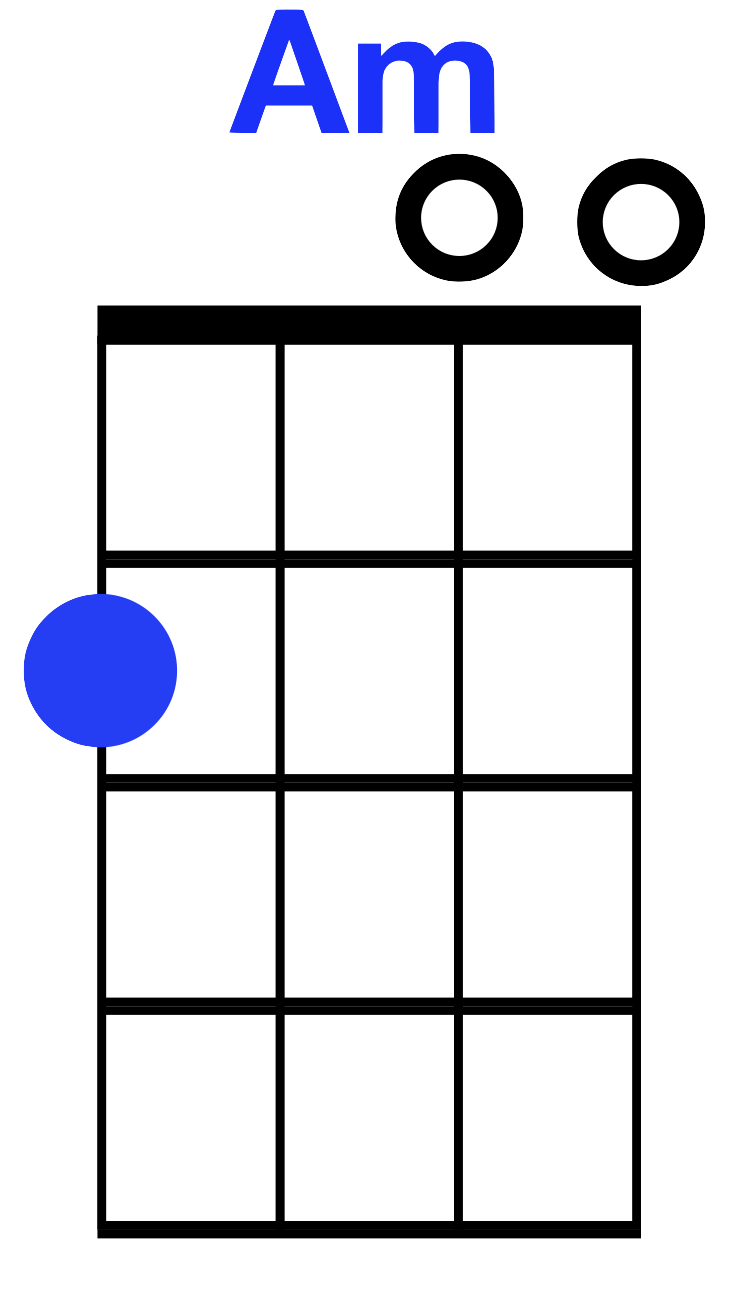 Am         F							     
Life is a highway, 

      C	   G
I wanna ride it all night long

Am                     F							   
If you’re going my way, 

  					  C	      G		G
I wanna drive it all night long
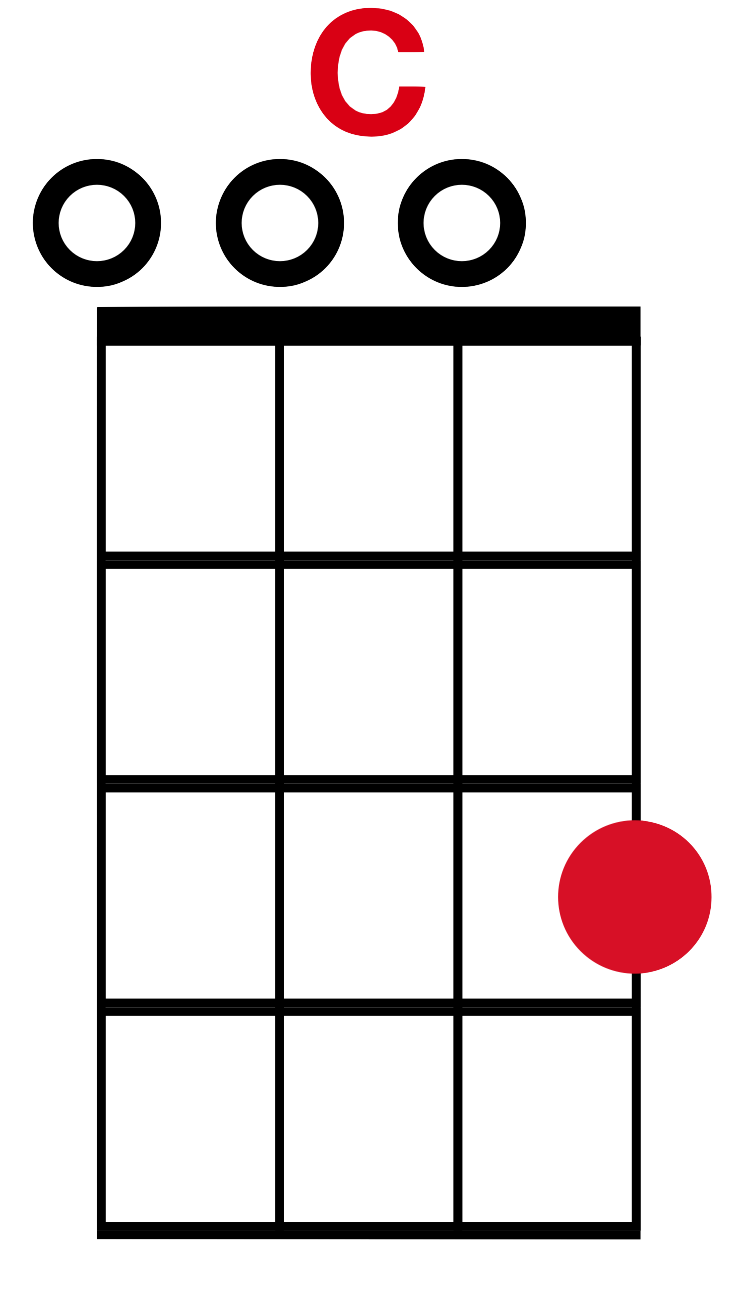 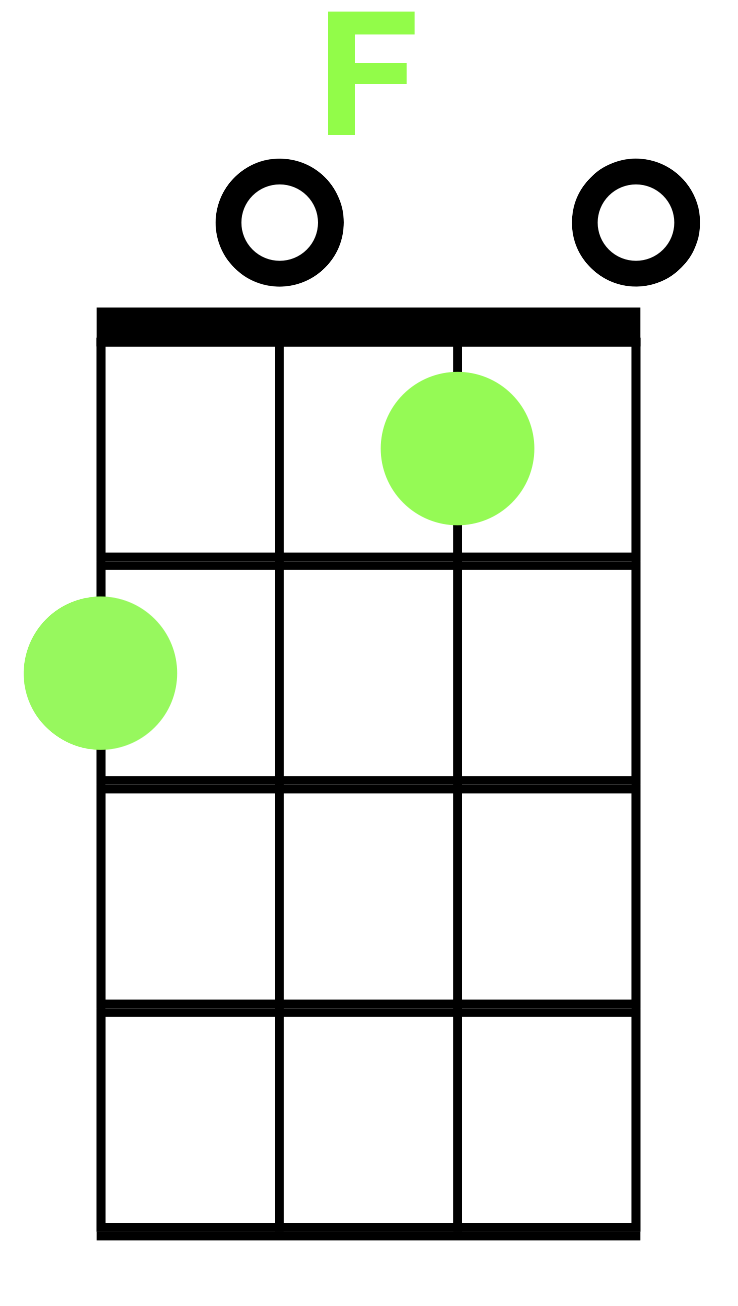 Life is A Highway
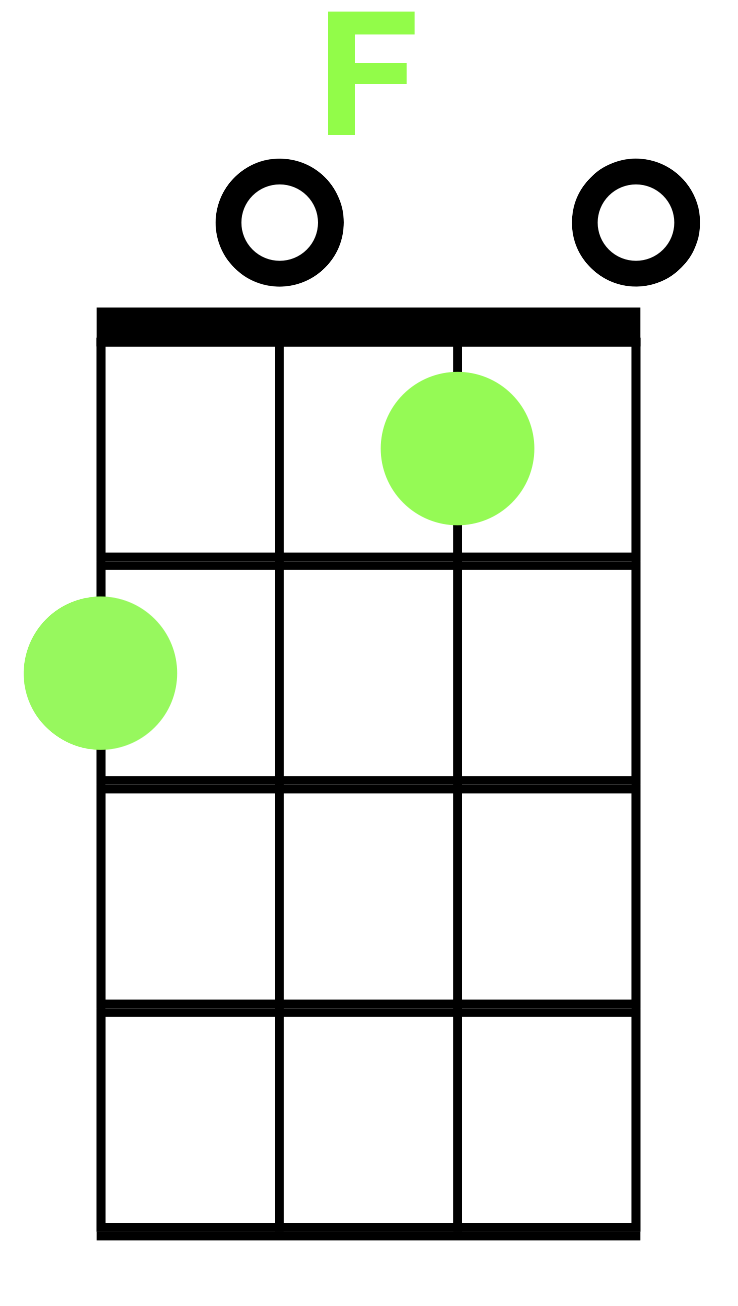 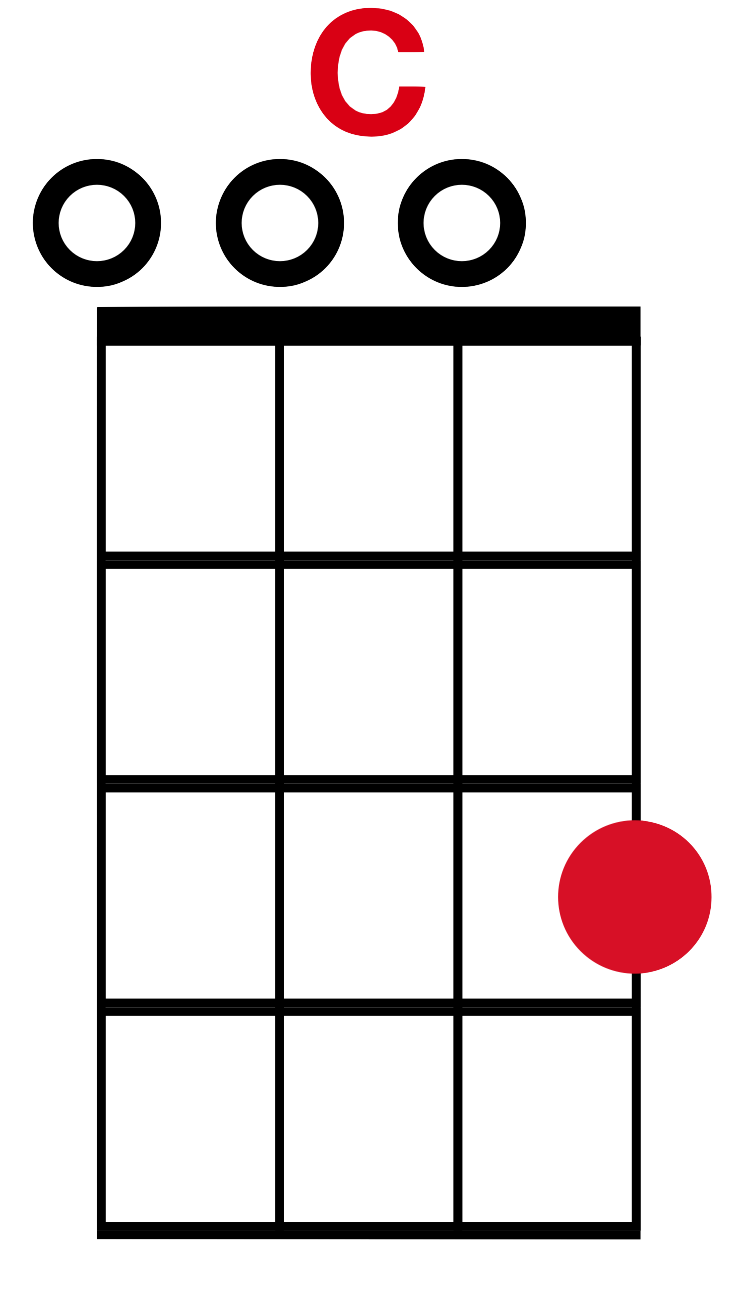 F   
Through all these cities and all these towns 

      C
It’s in my blood and it’s all around

   G
I love you now like I loved you then

This is the road and these are the hands
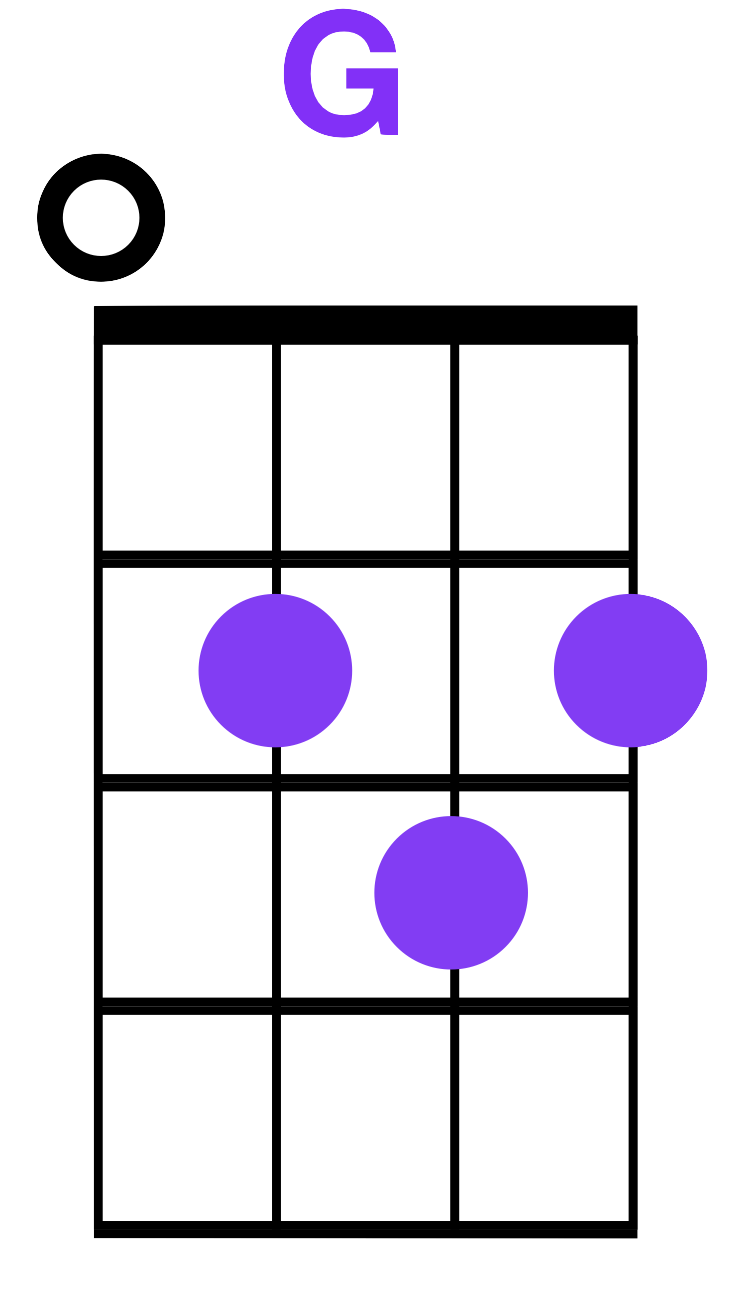 Life is A Highway
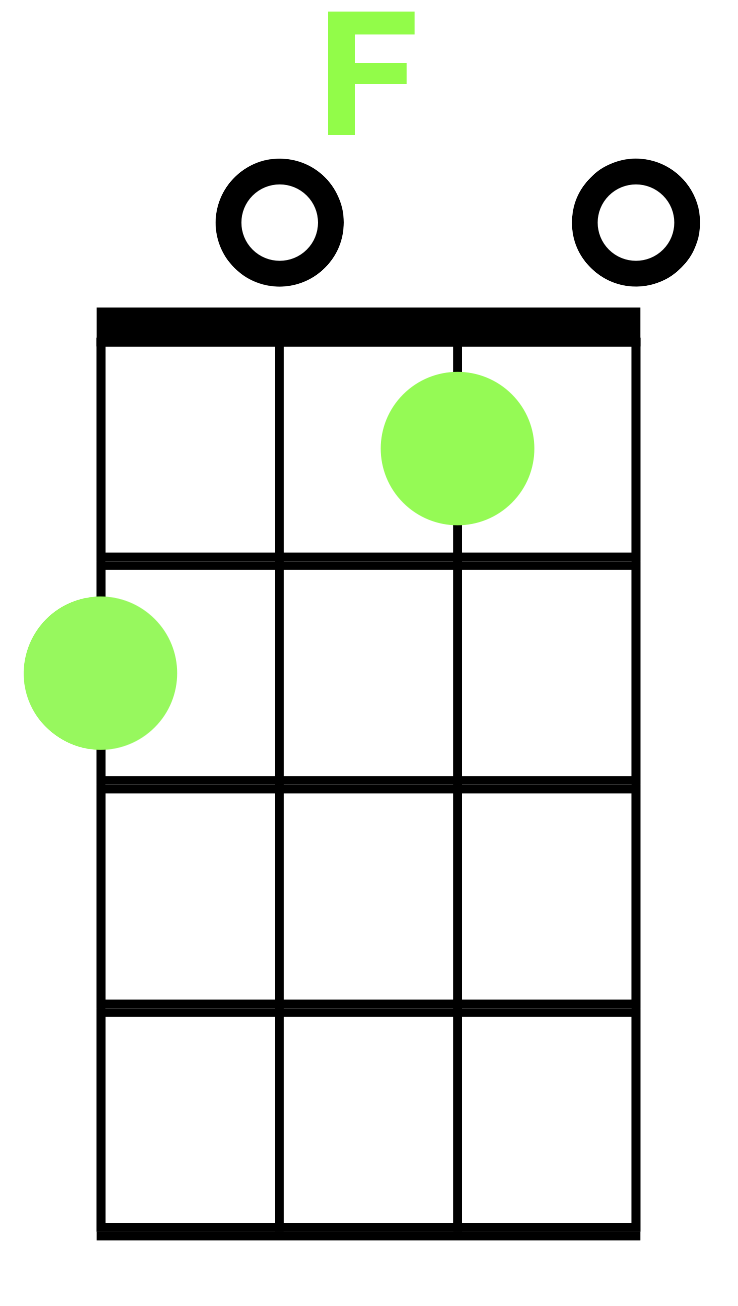 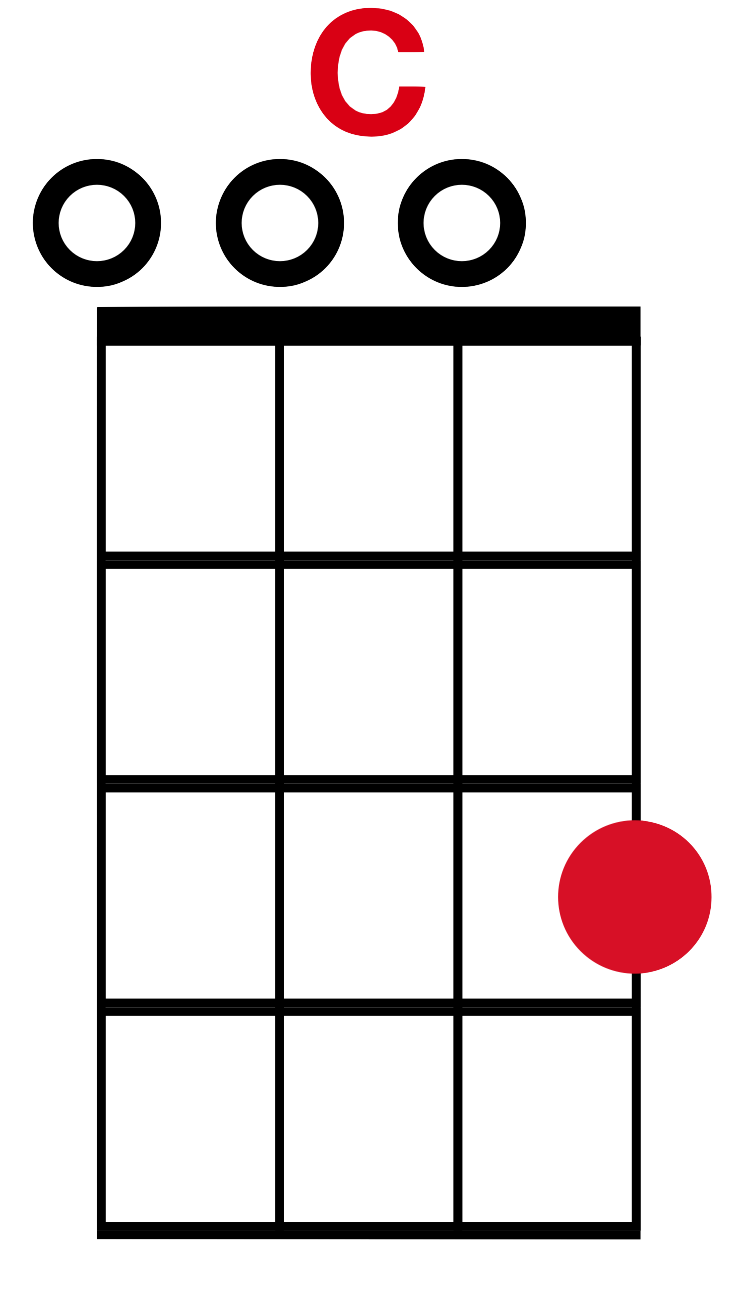 F   
From Mozambique to these those Memphis nights 

        C
The Kyber Pass to Vancouver’s light

G
Knock me down back up again

You’re in my blood, I’m not a lonely man
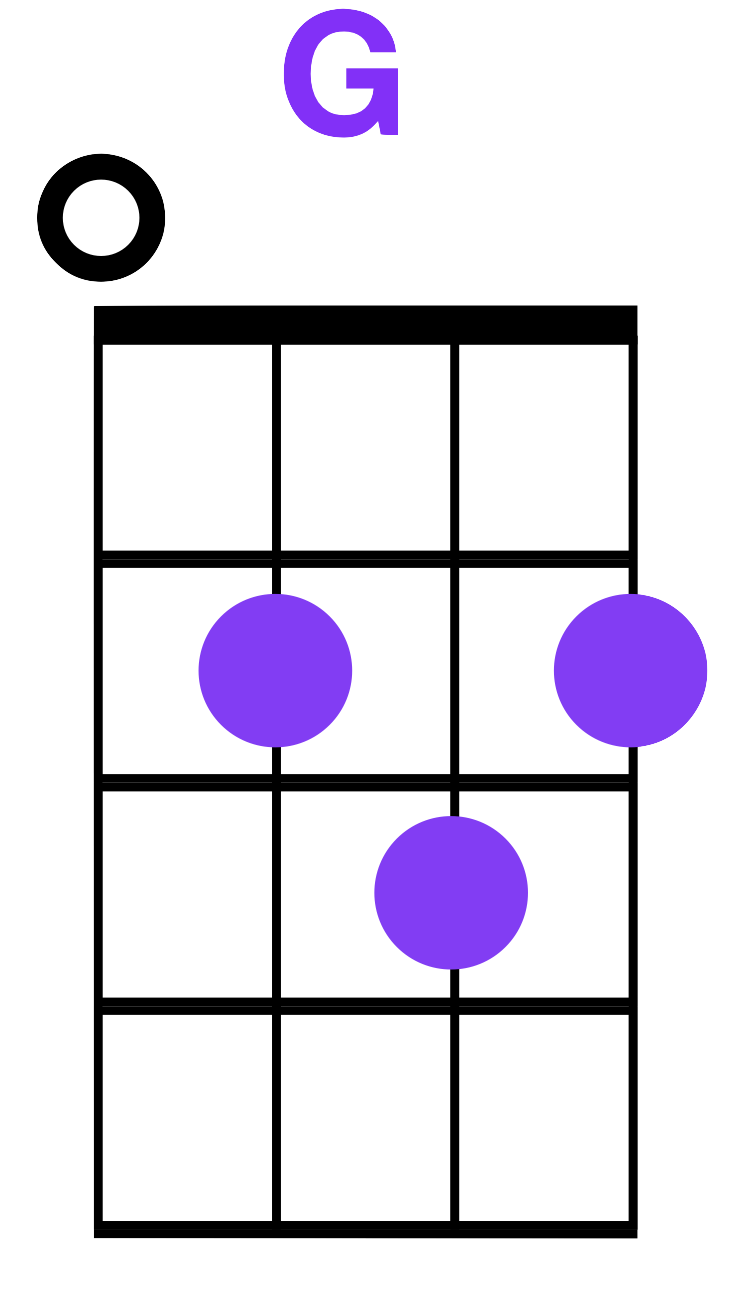 Life is A Highway
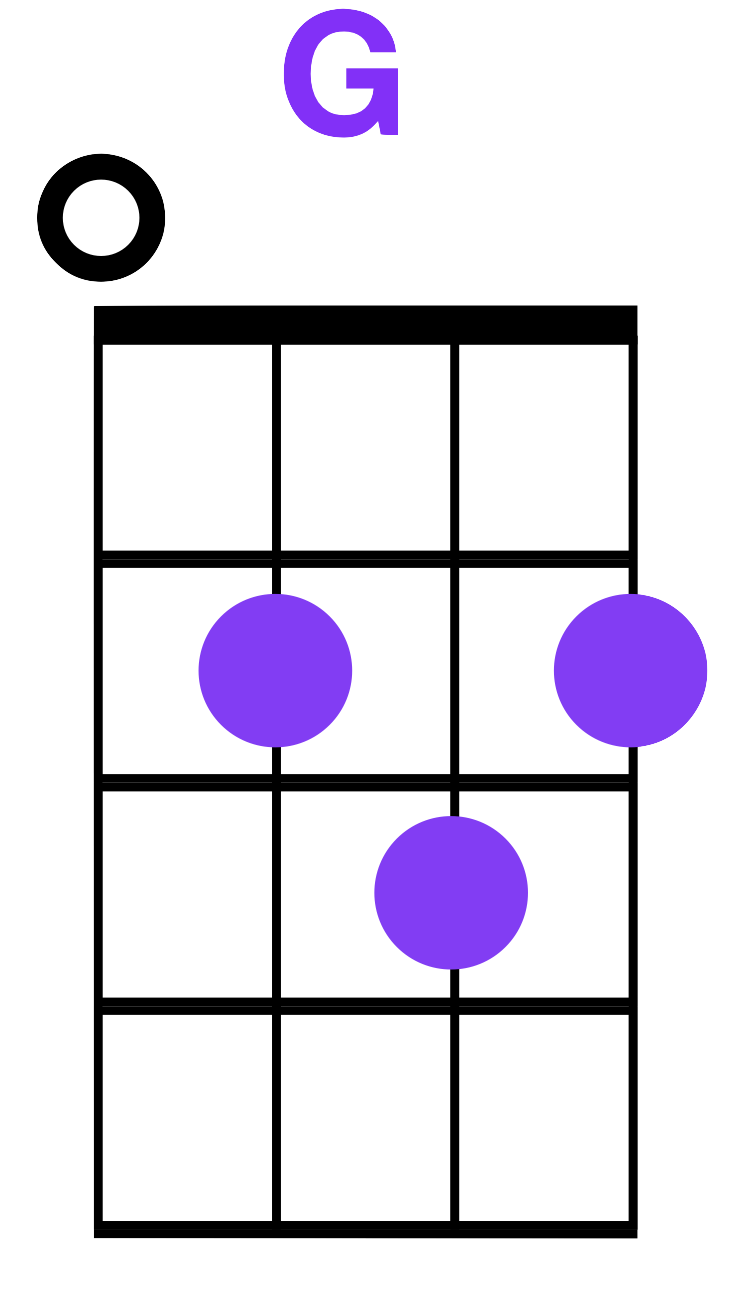 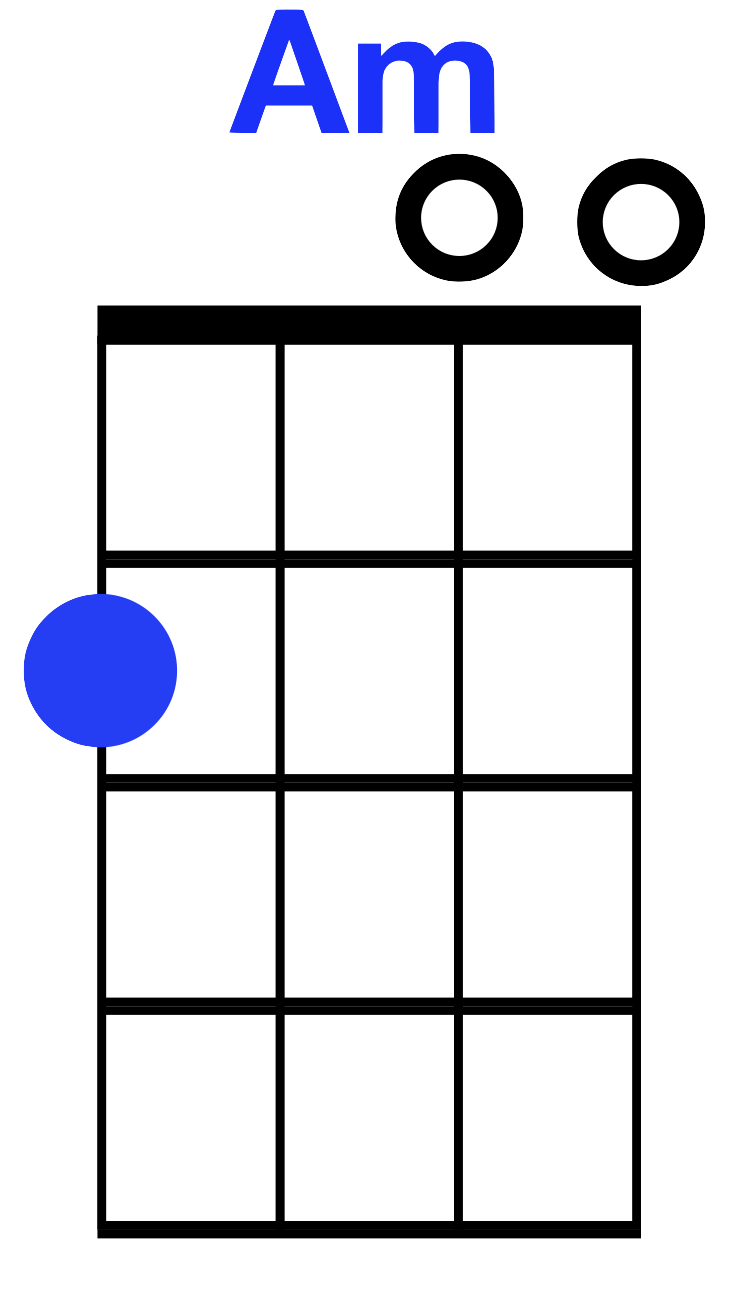 Am
There’s no load I can’t hold

G
Road so rough this I know

F							   
I’ll be there when the light comes in

        Dm
Just tell’em we’re survivors
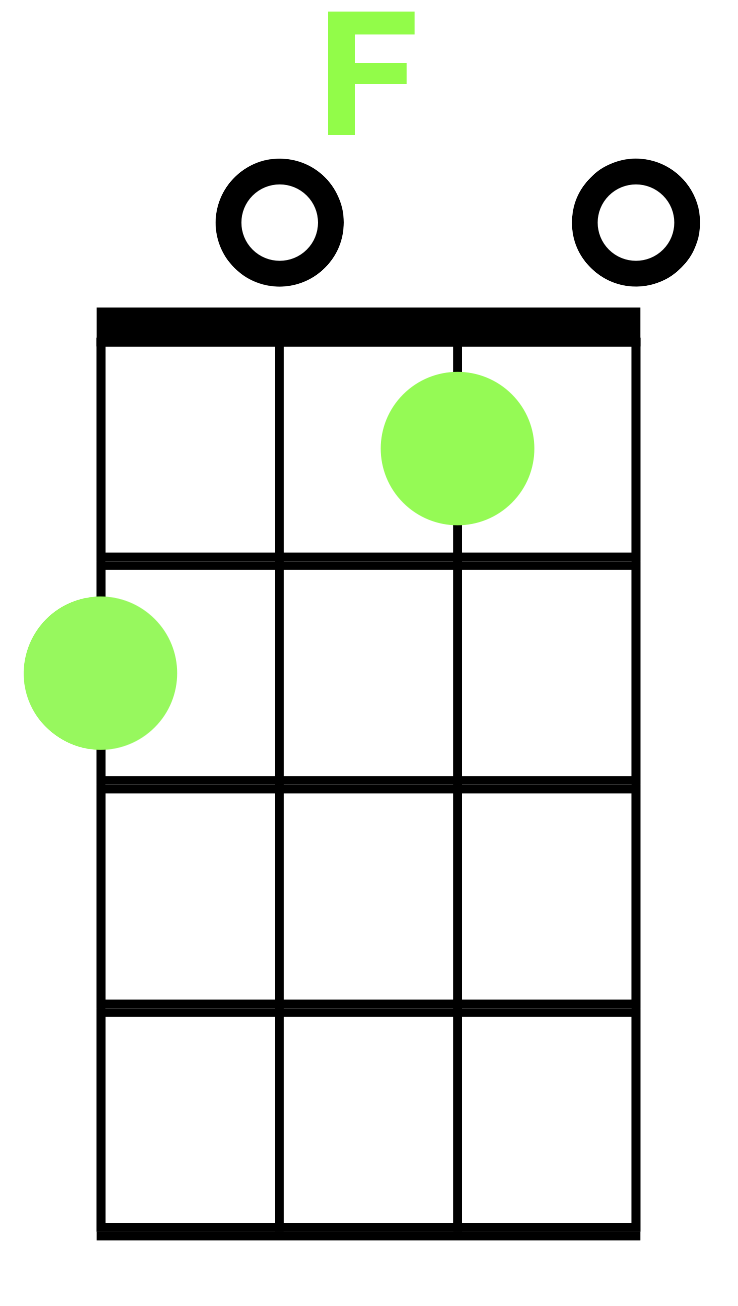 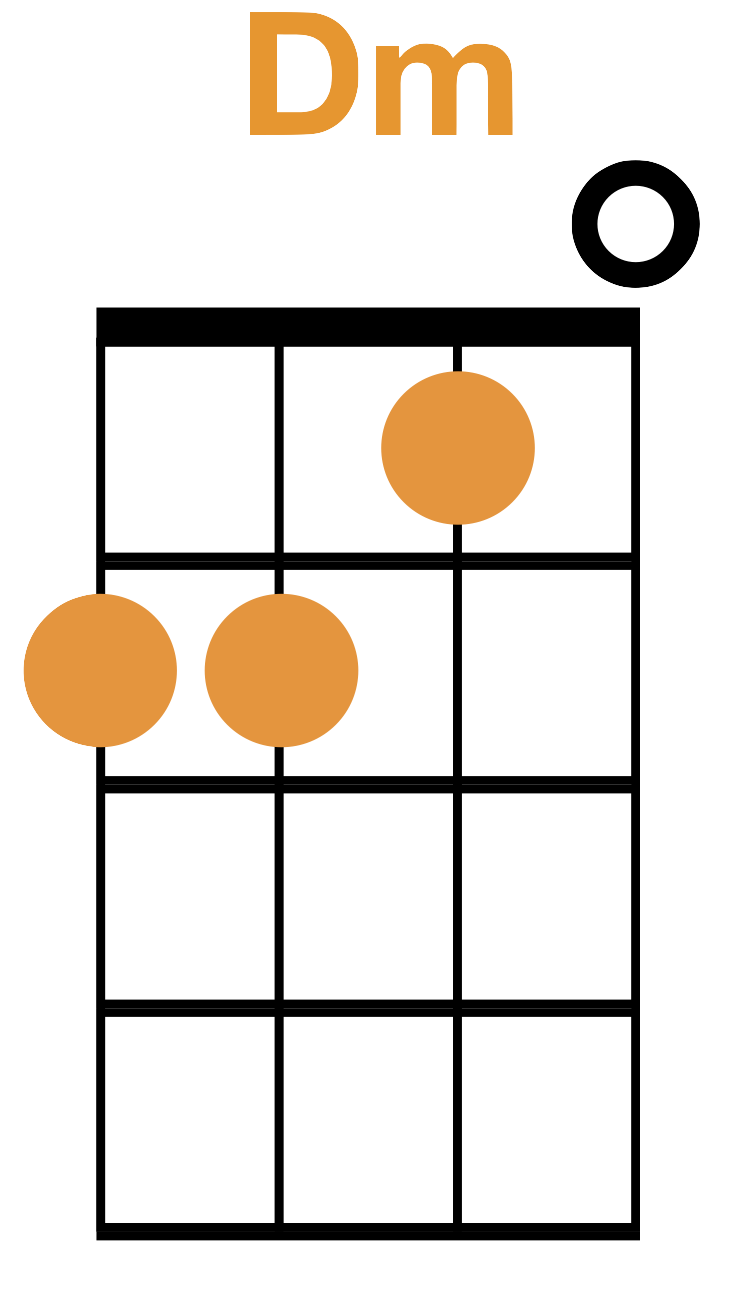 Life is A Highway
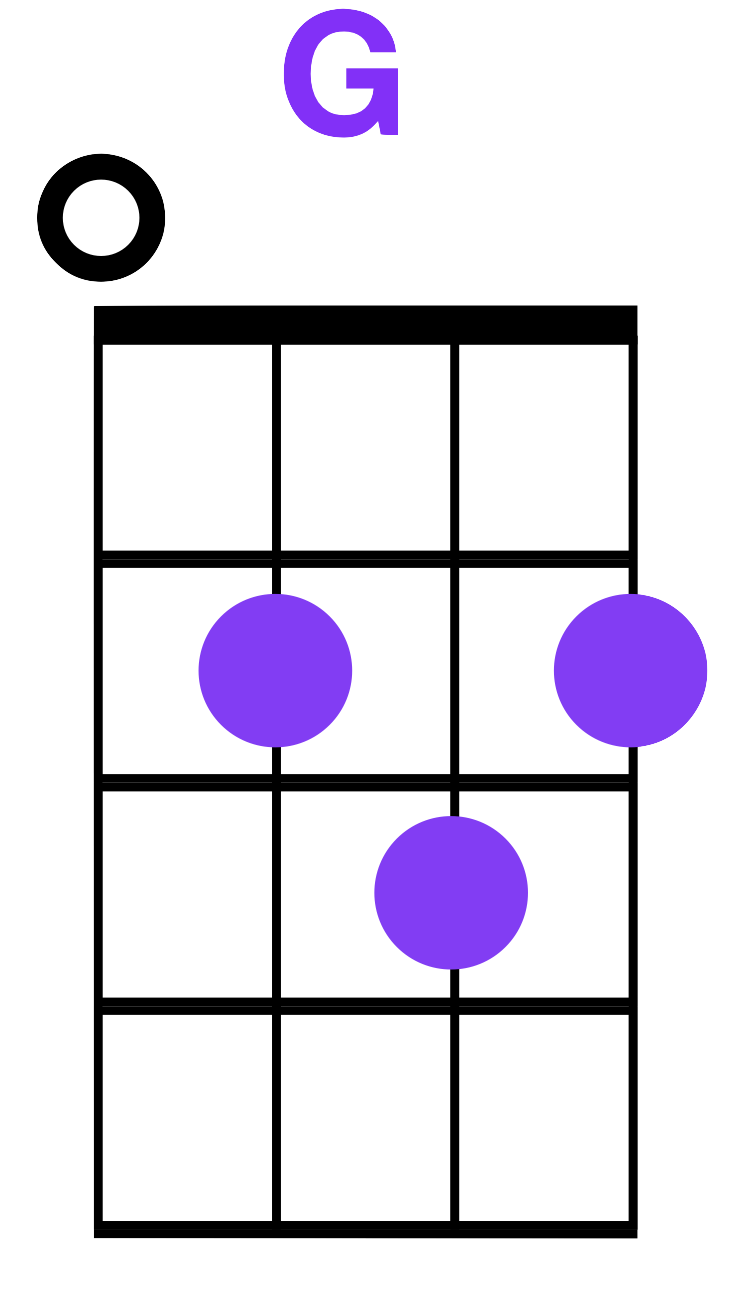 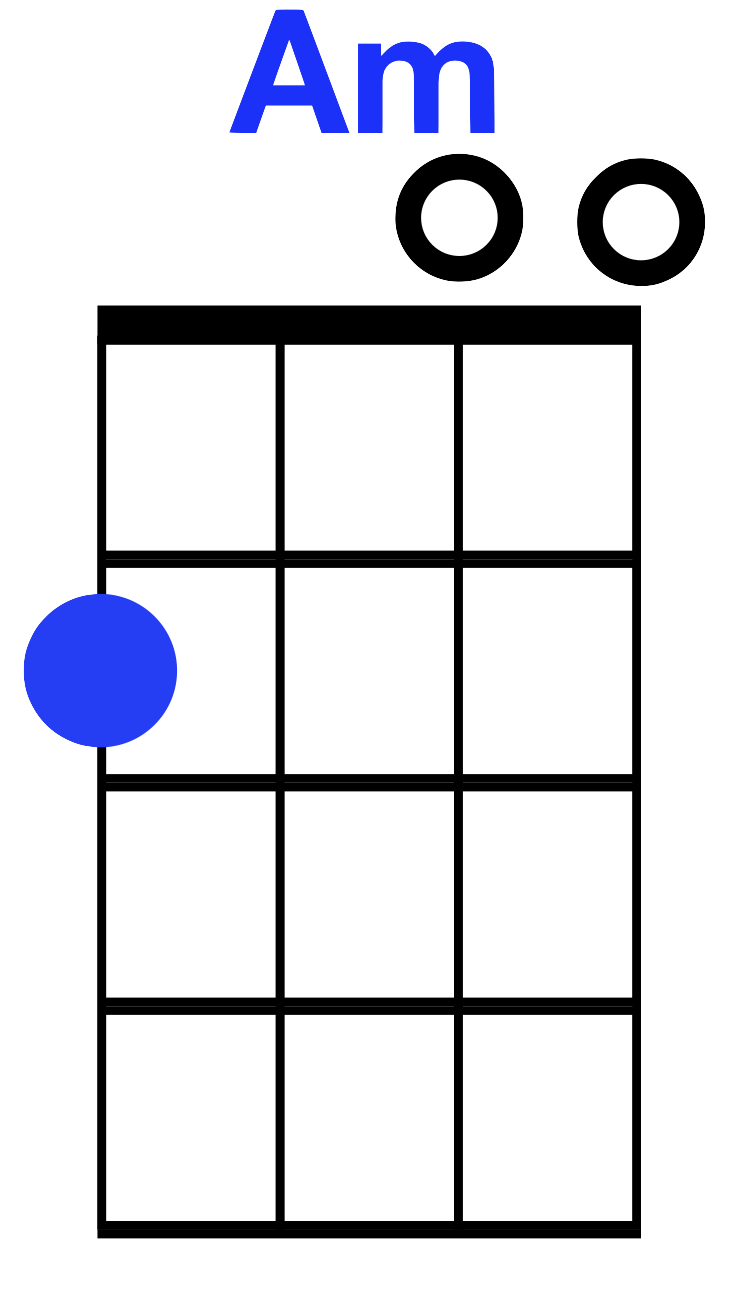 Am         F							     
Life is a highway, 

      C	   G
I wanna ride it all night long

Am                     F							   
If you’re going my way, 

  					  C	      G		G
I wanna drive it all night long
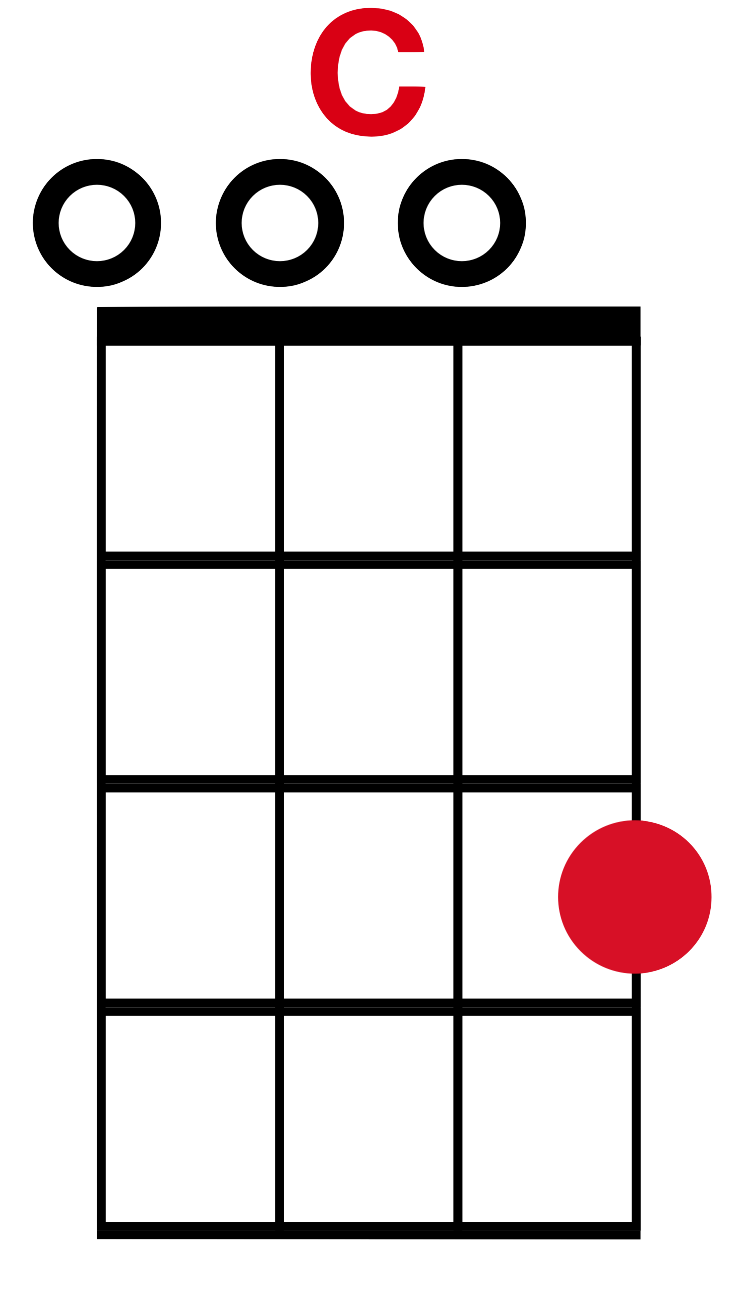 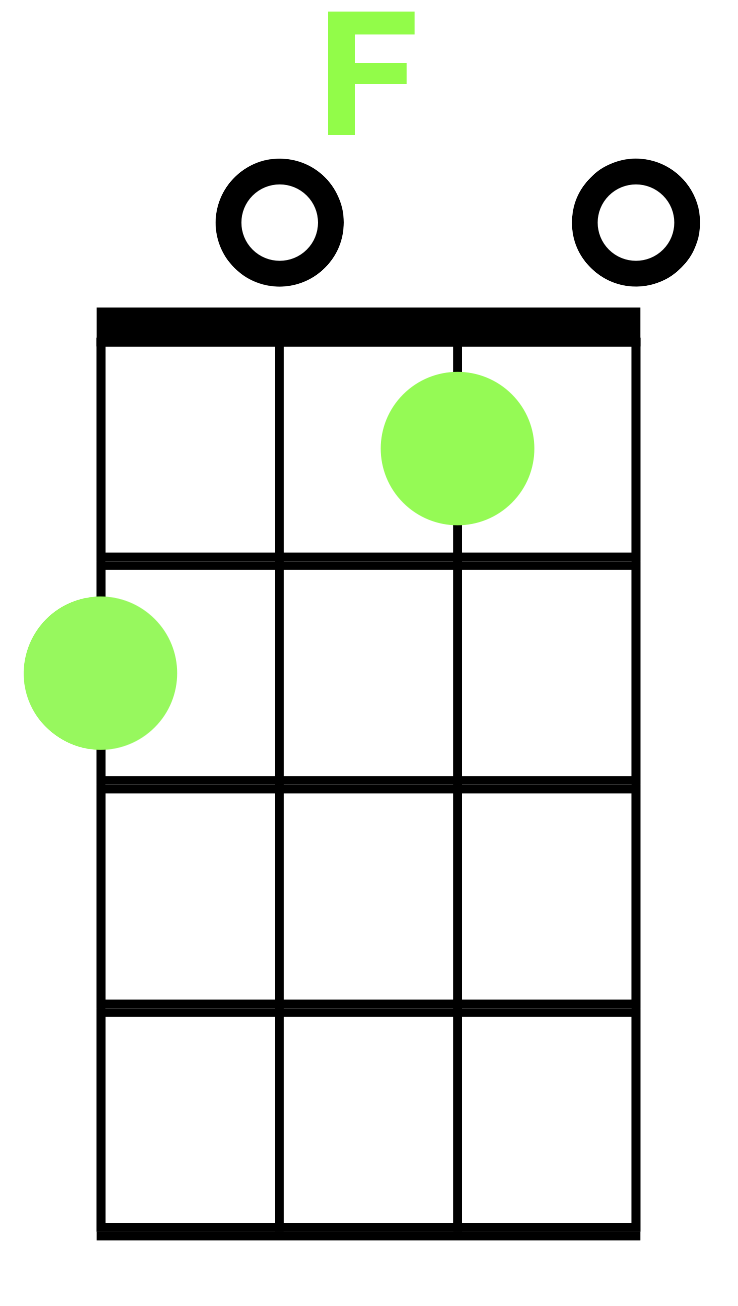 Life is A Highway
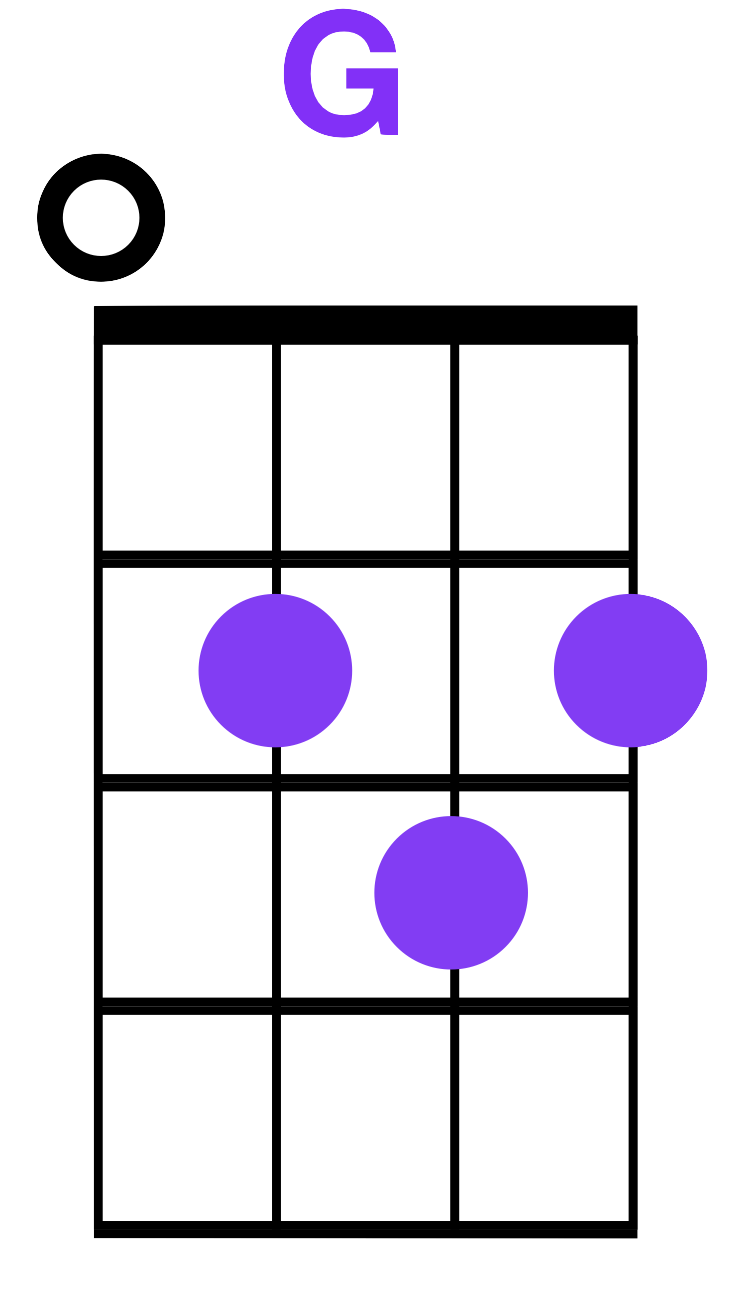 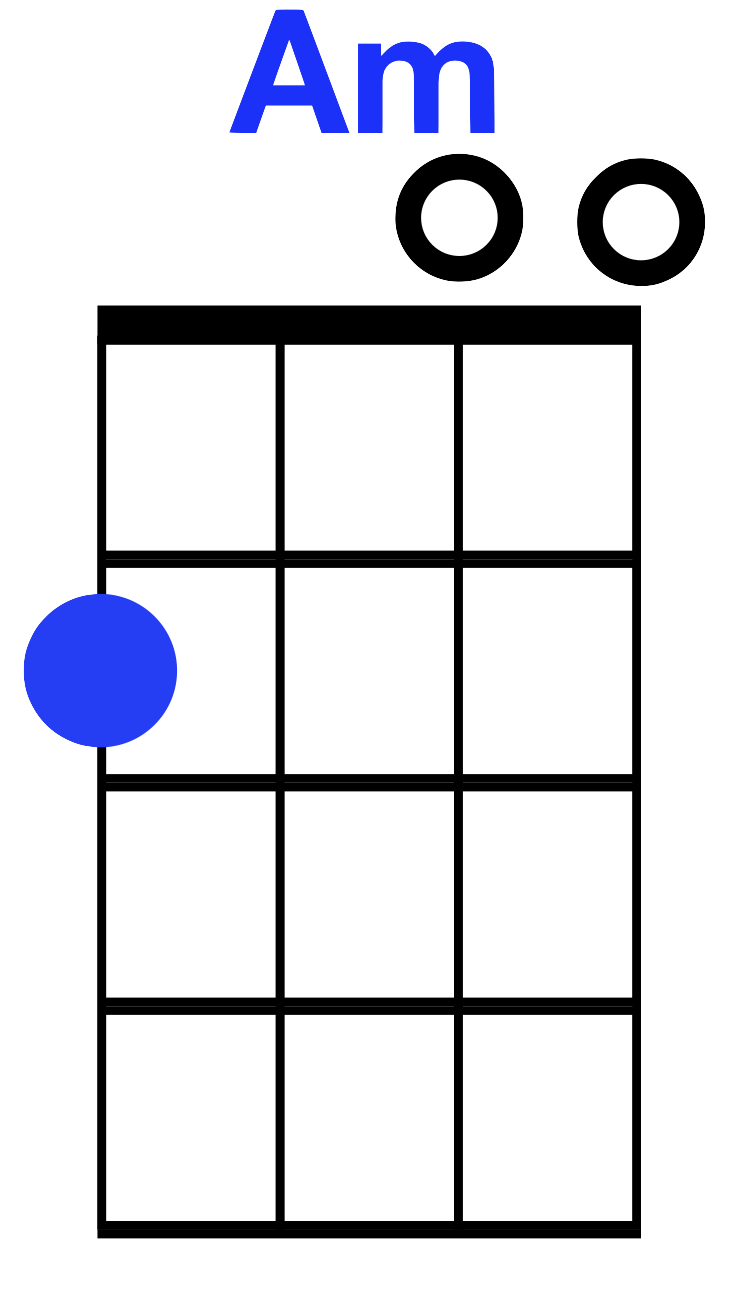 Dm                 F                                 Am          G    G
There was a distance between you and I 

Dm                F                                
A misunderstanding once,

 	Am          			   G		G	
But now we look in the eye
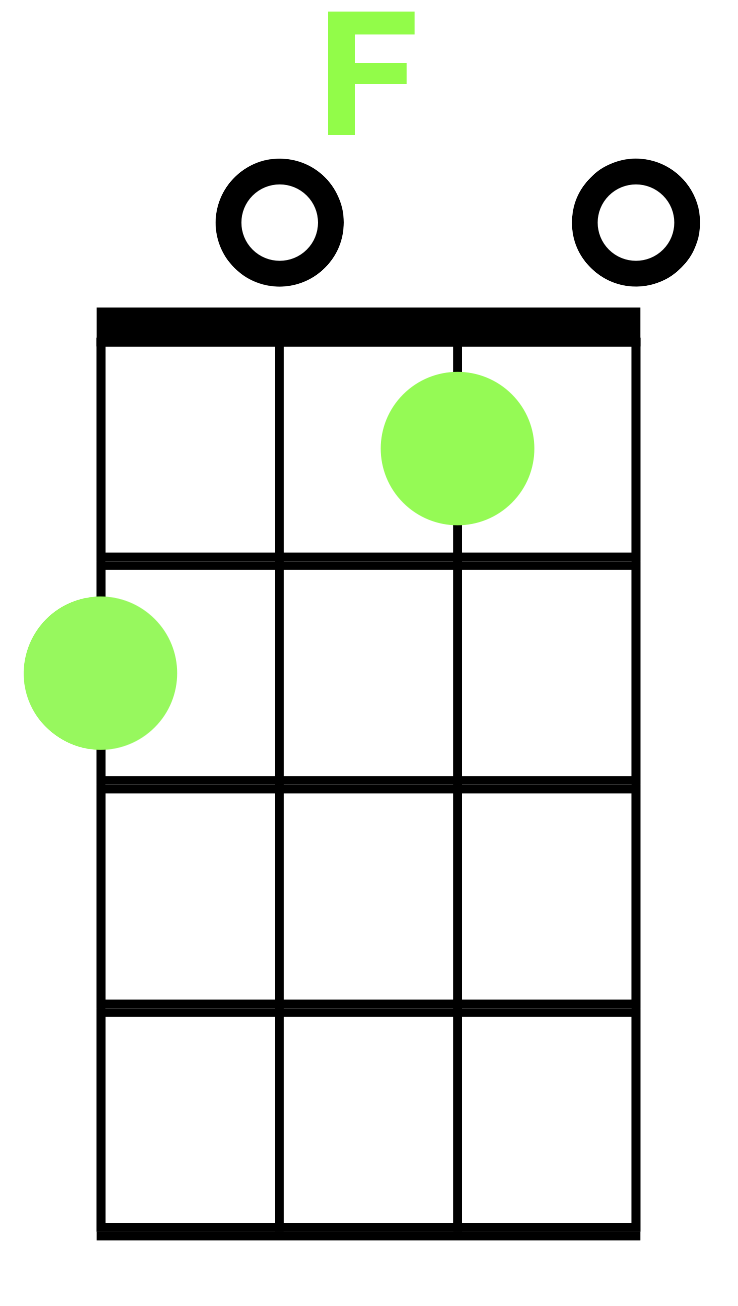 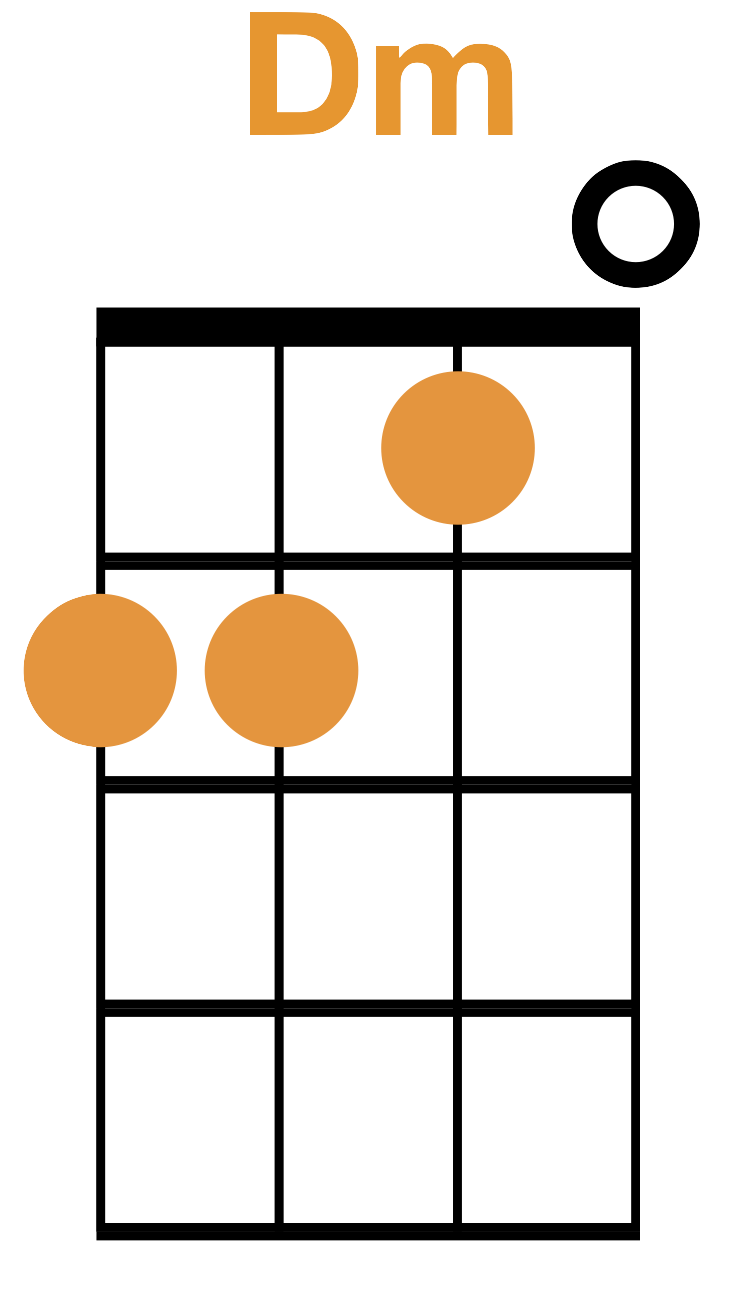 Life is A Highway
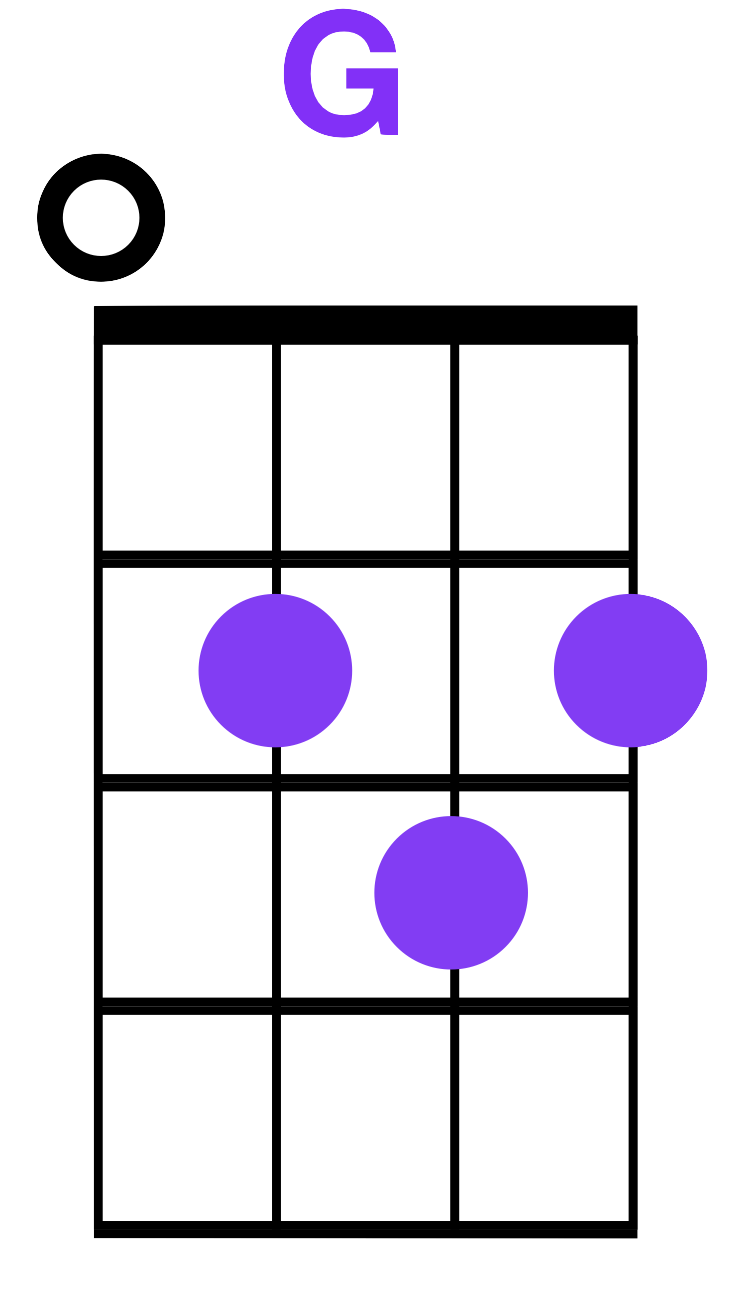 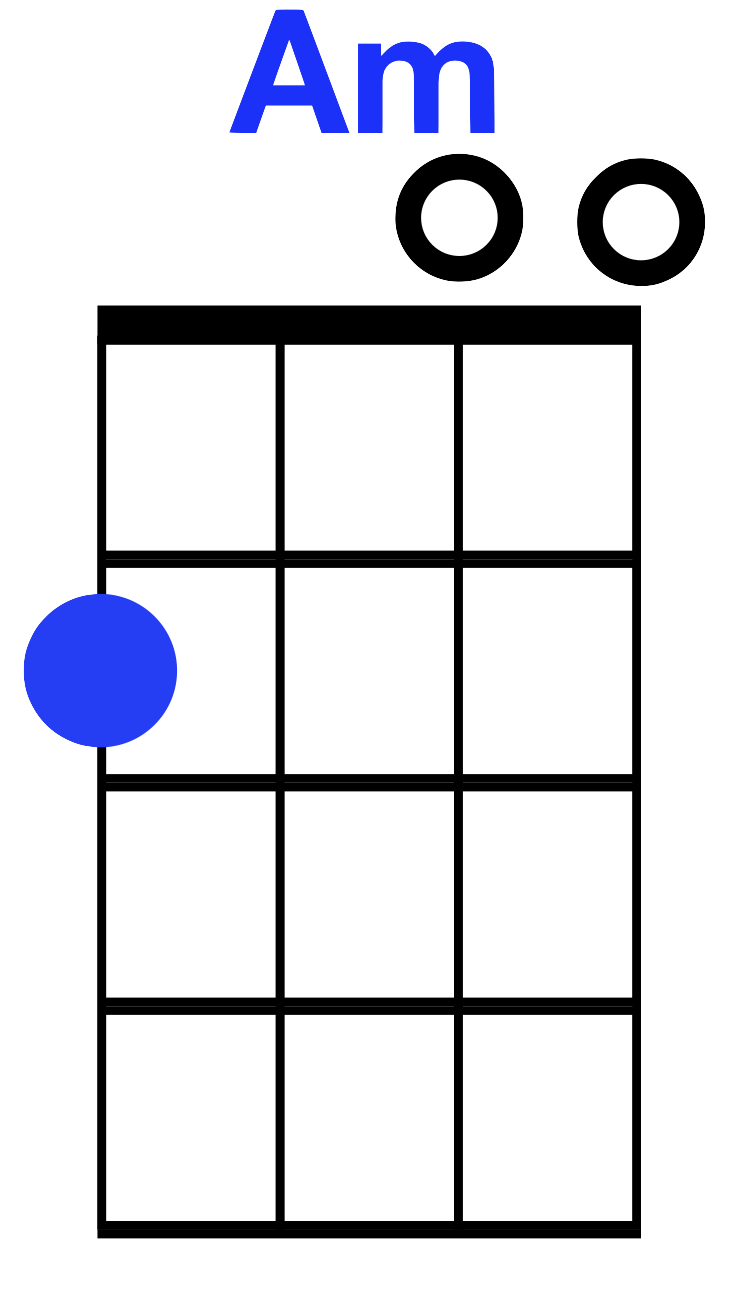 Am
There’s no load I can’t hold

G
Road so rough this I know

F							   
I’ll be there when the light comes in

        Dm
Just tell’em we’re survivors
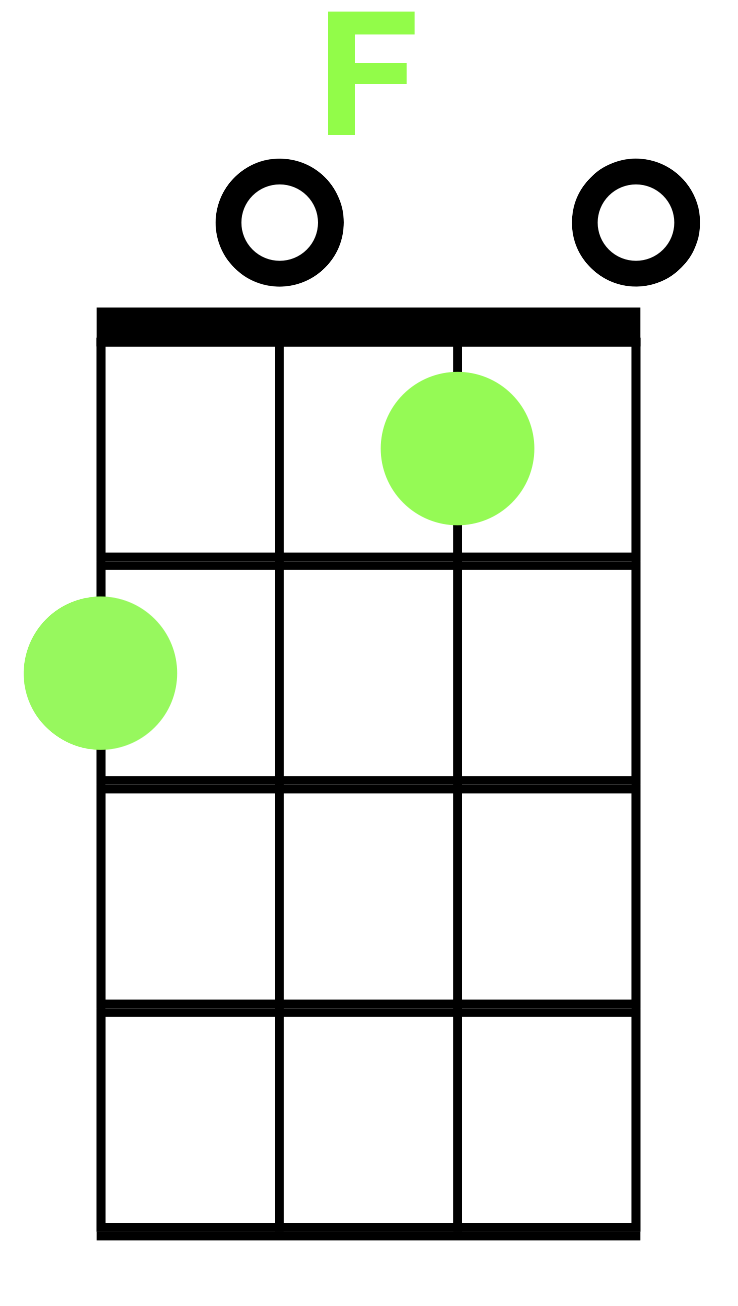 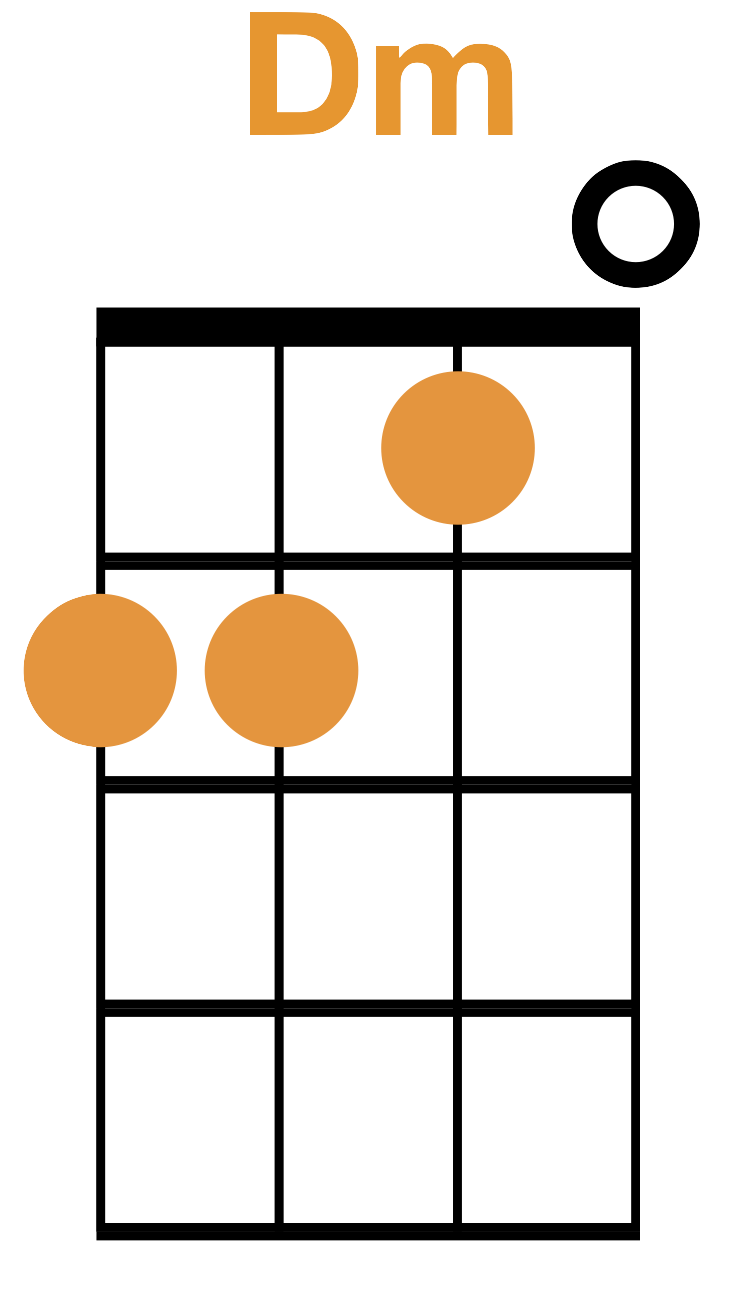 Life is A Highway
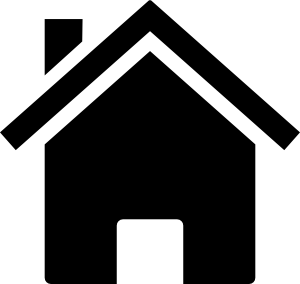 Home
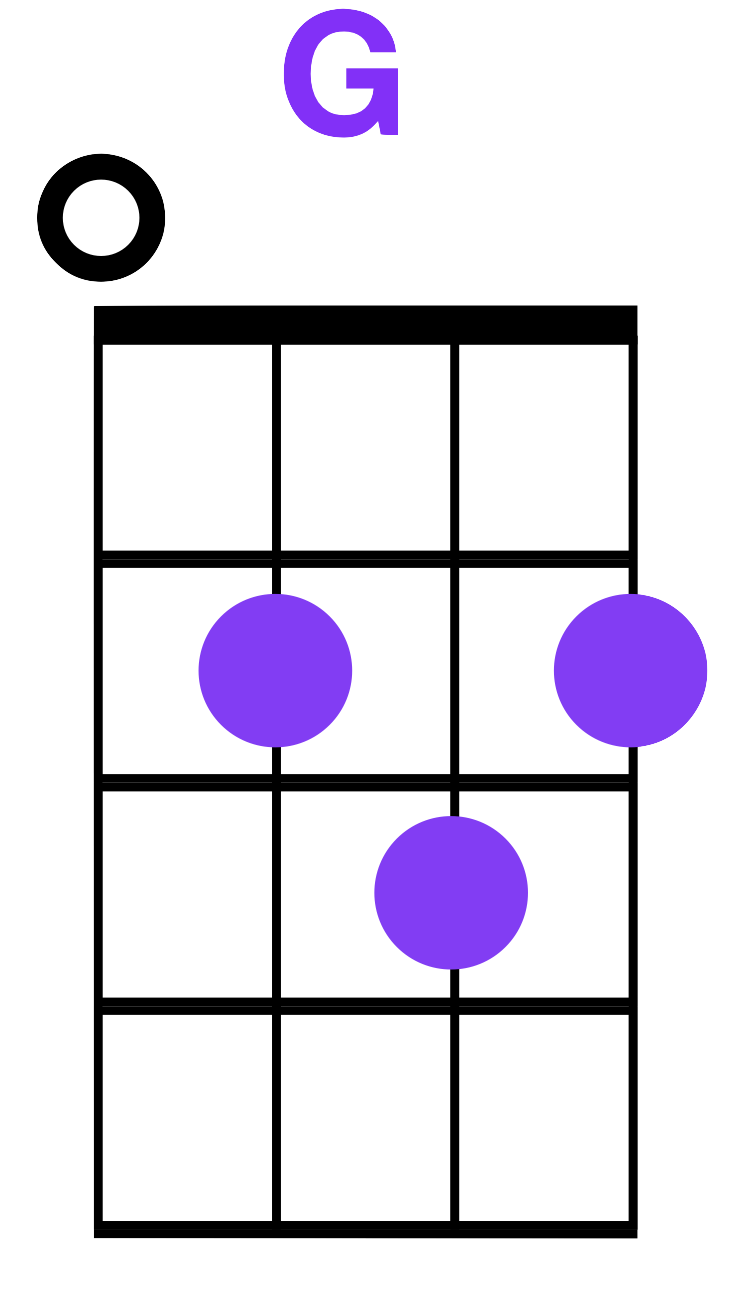 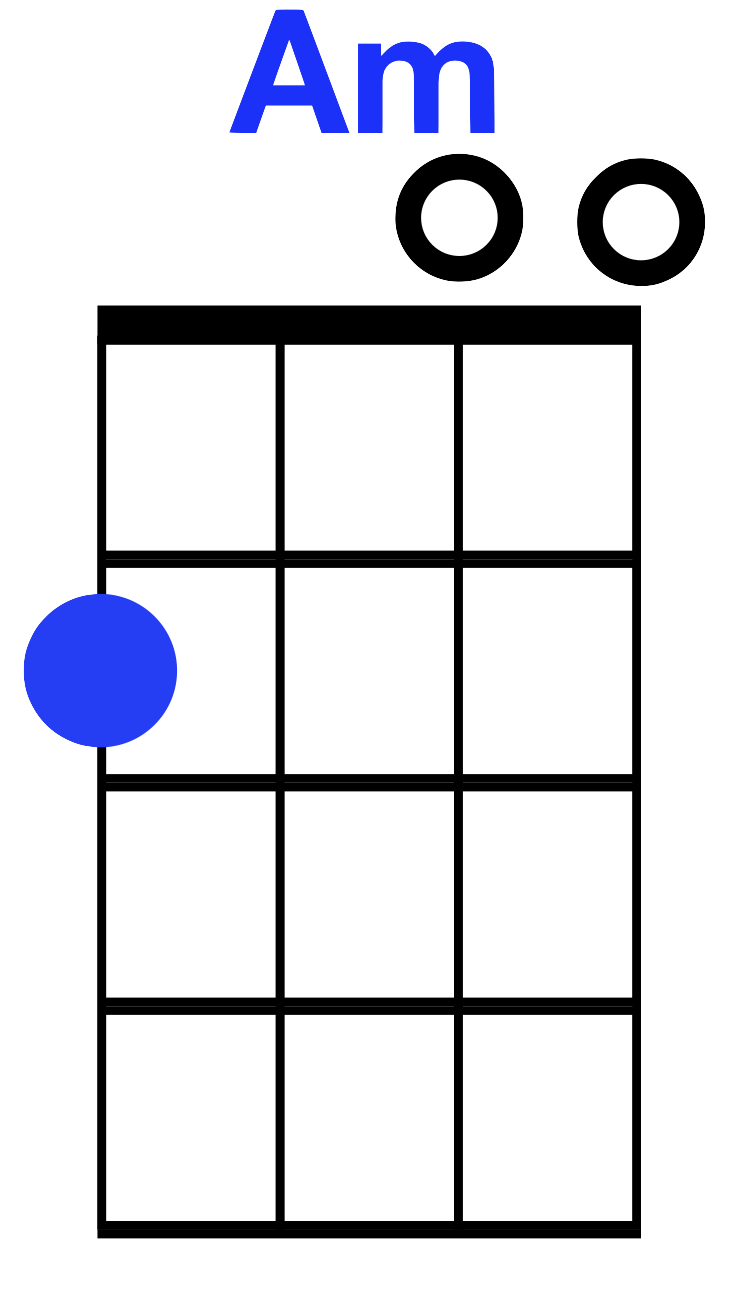 Am         F							     
Life is a highway, 

      C	   G
I wanna ride it all night long

Am                     F							   
If you’re going my way, 

  					  C	      G		C
I wanna drive it all night long
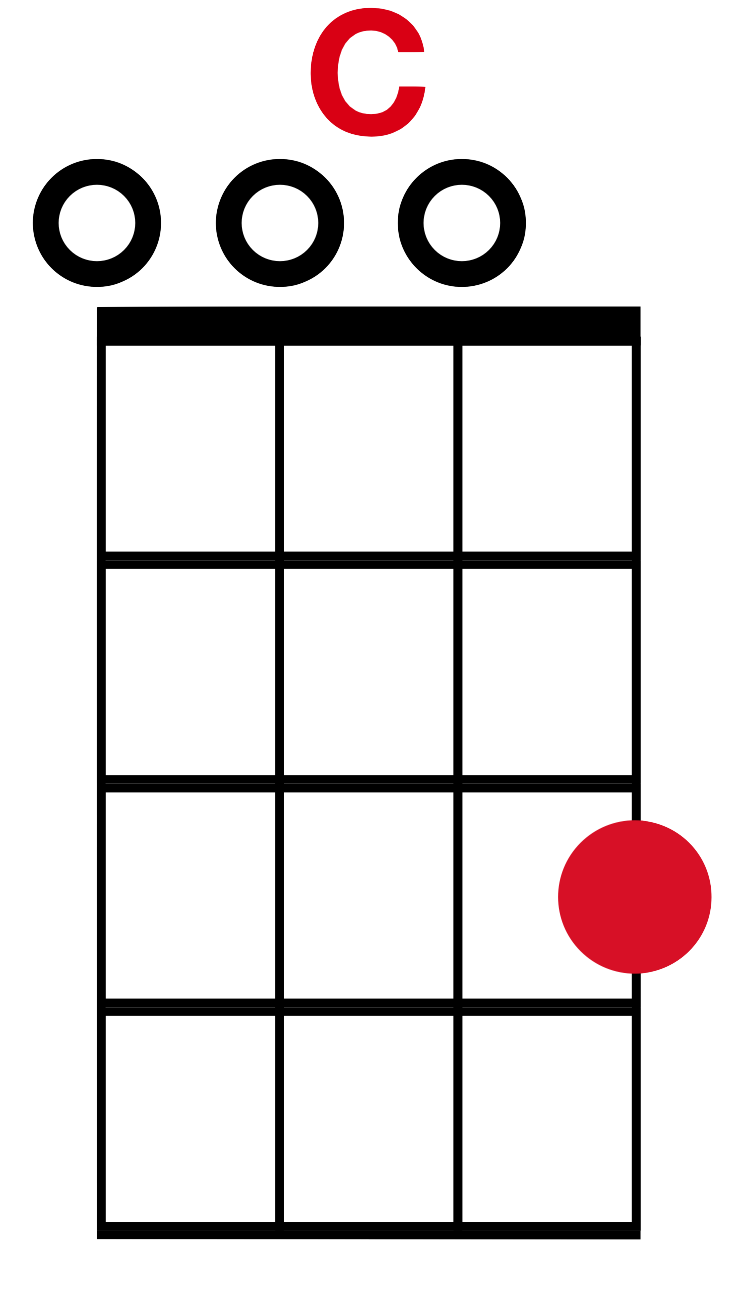 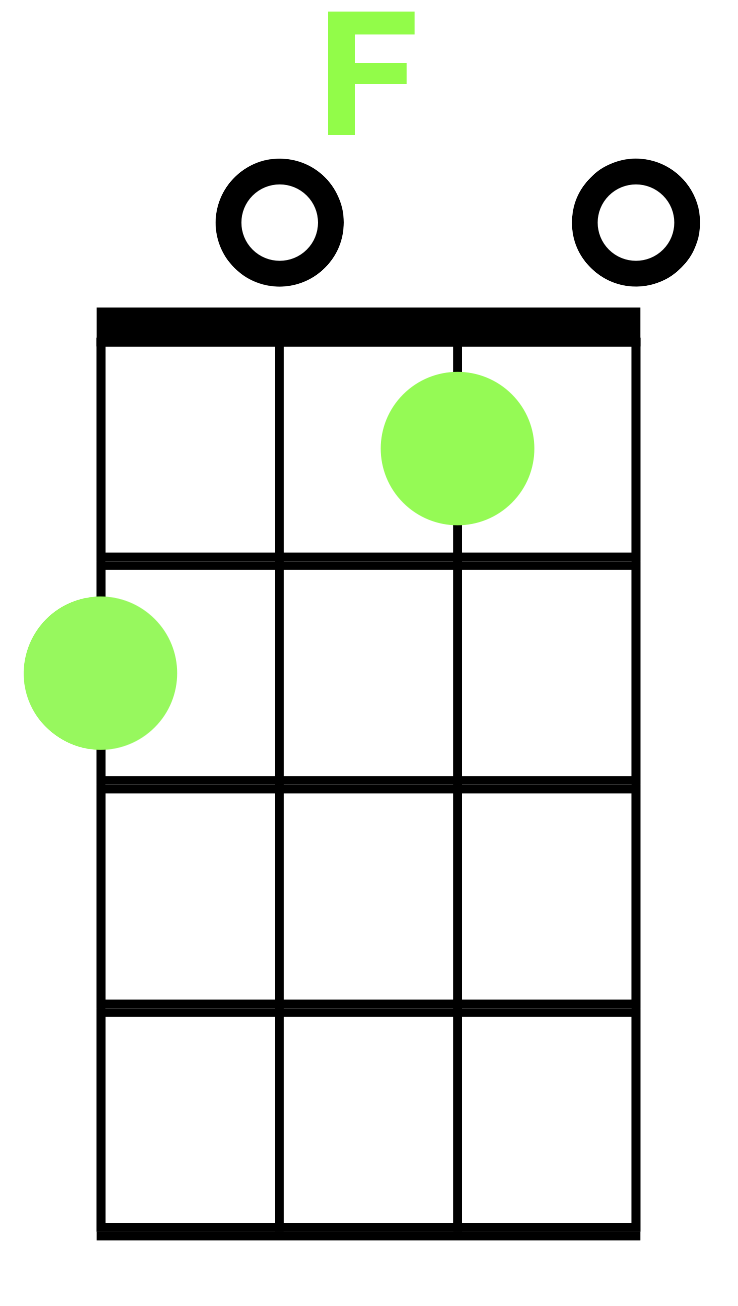 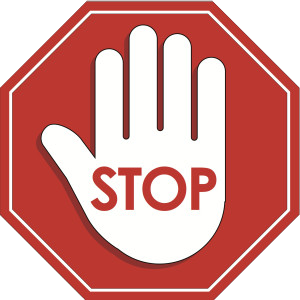 Count on Me
Bruno Mars
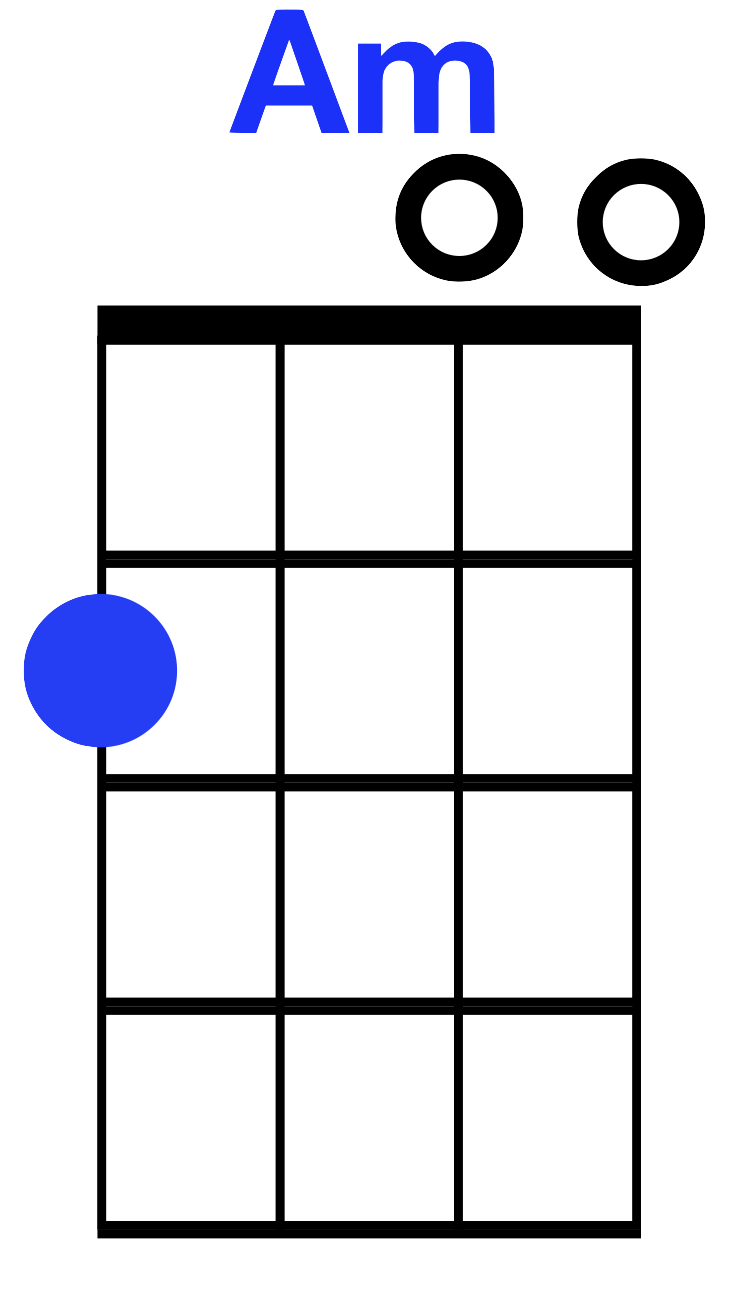 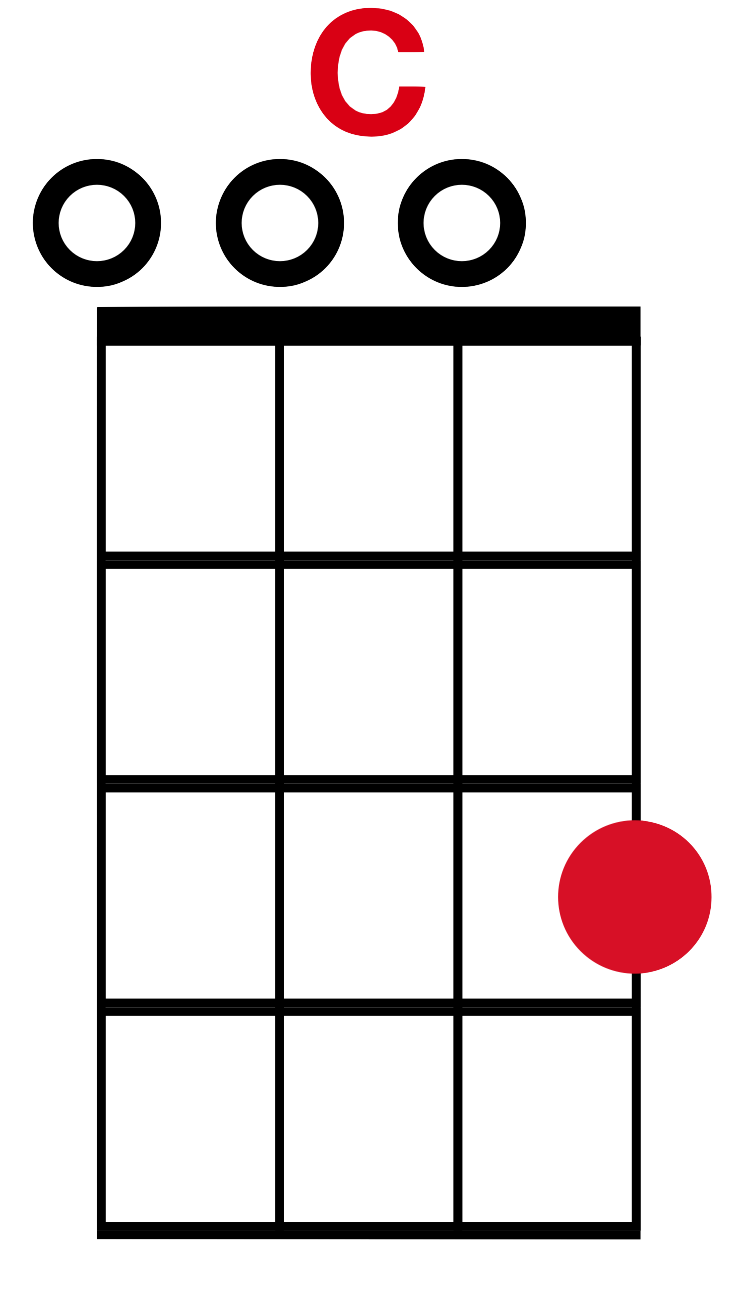 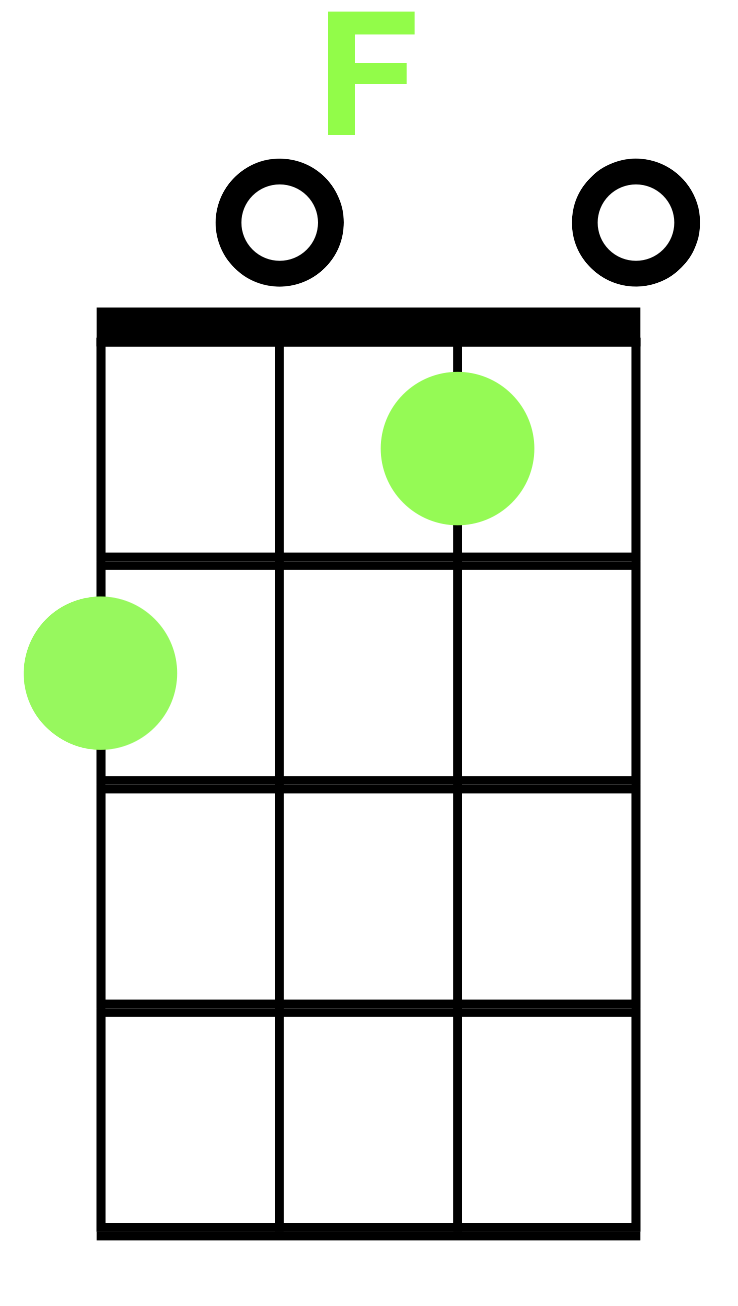 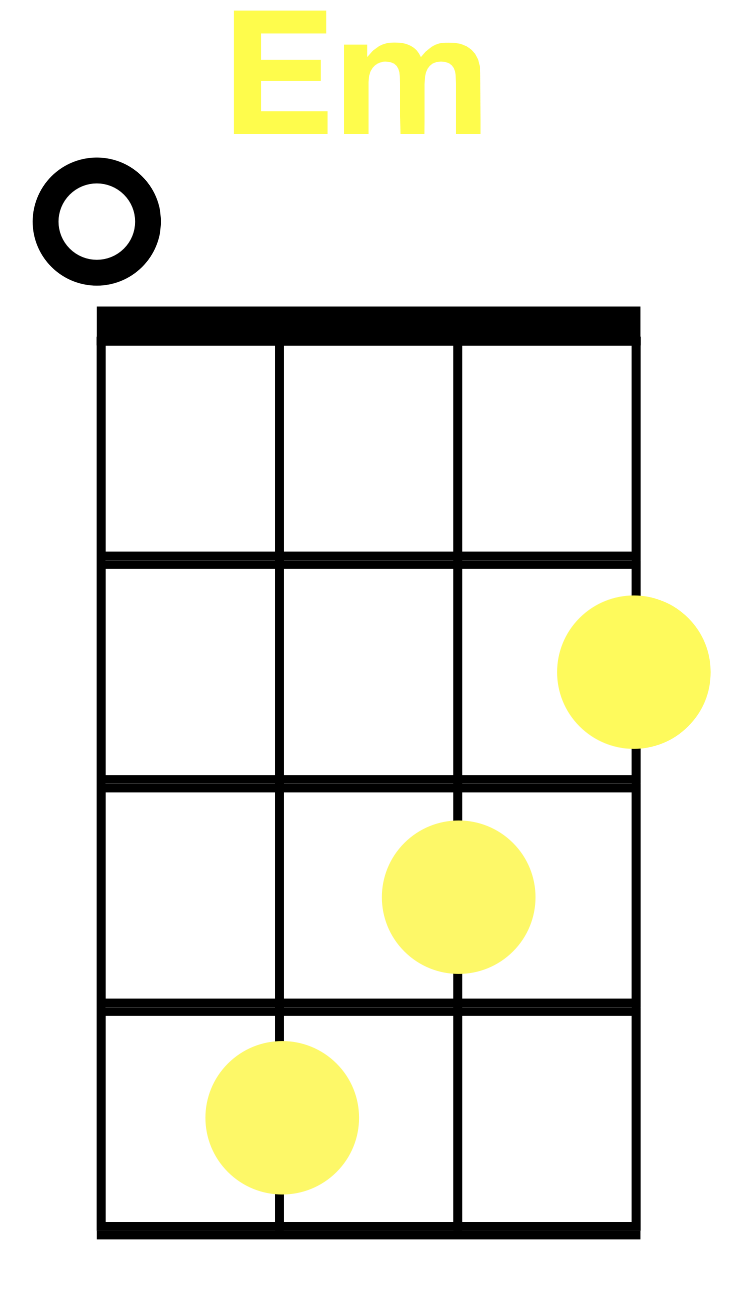 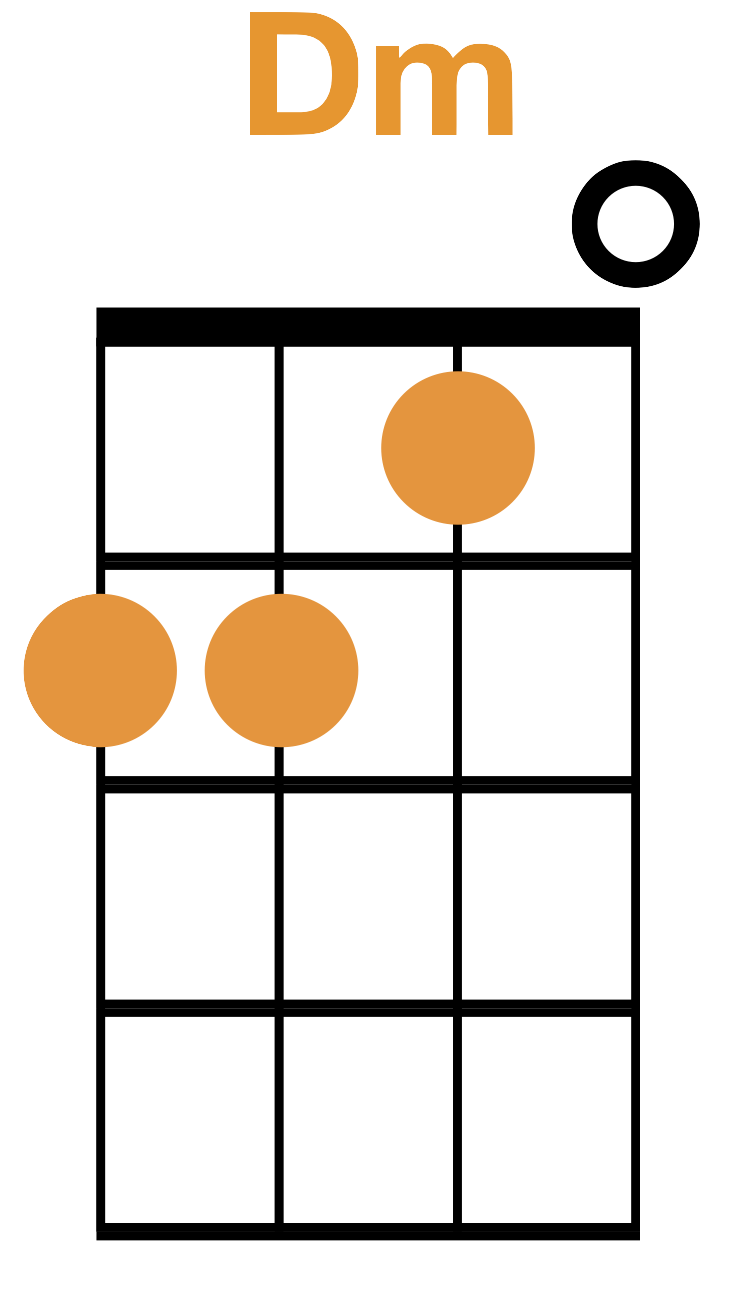 Count on Me 
intro
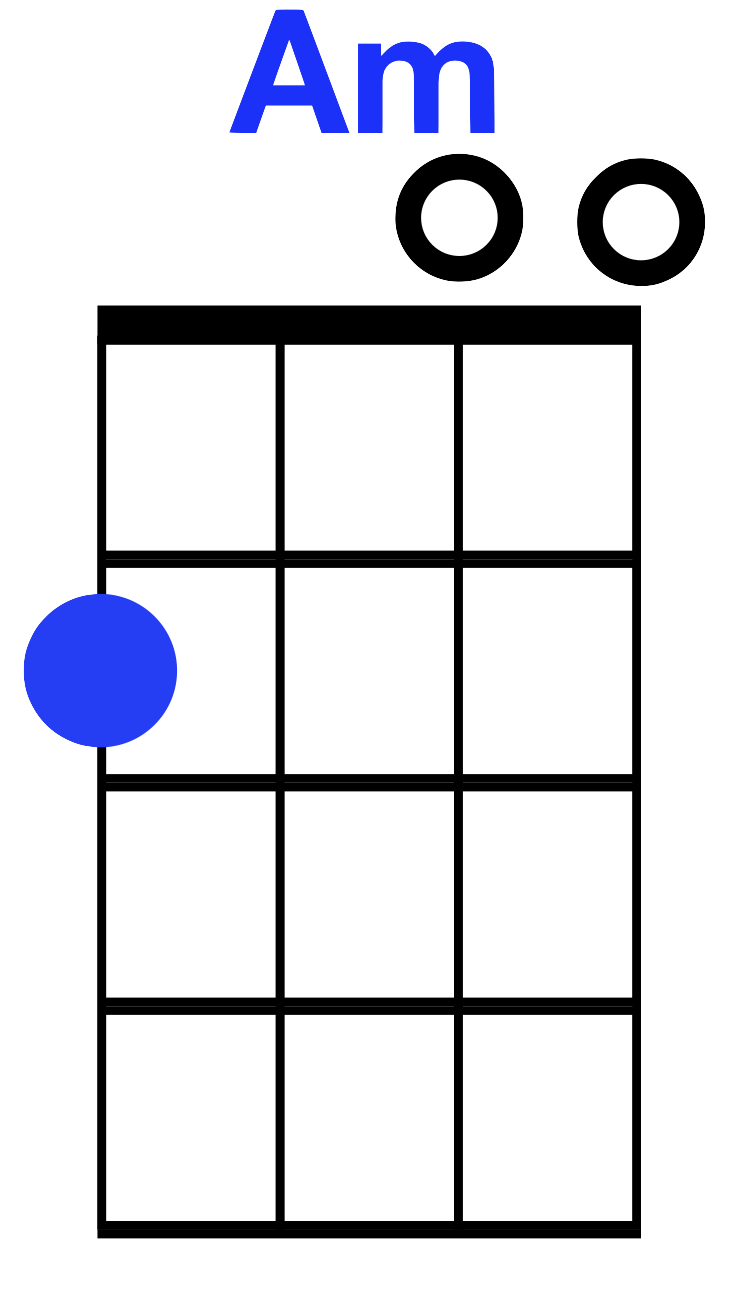 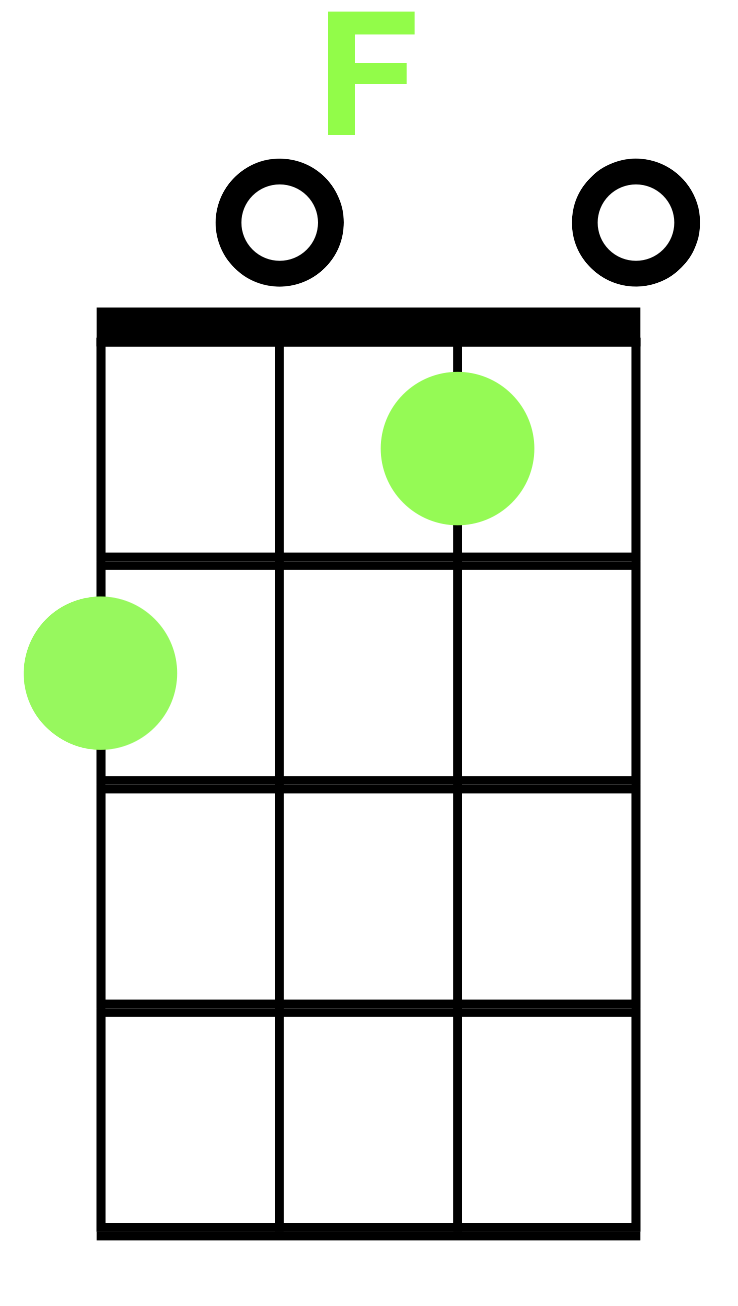 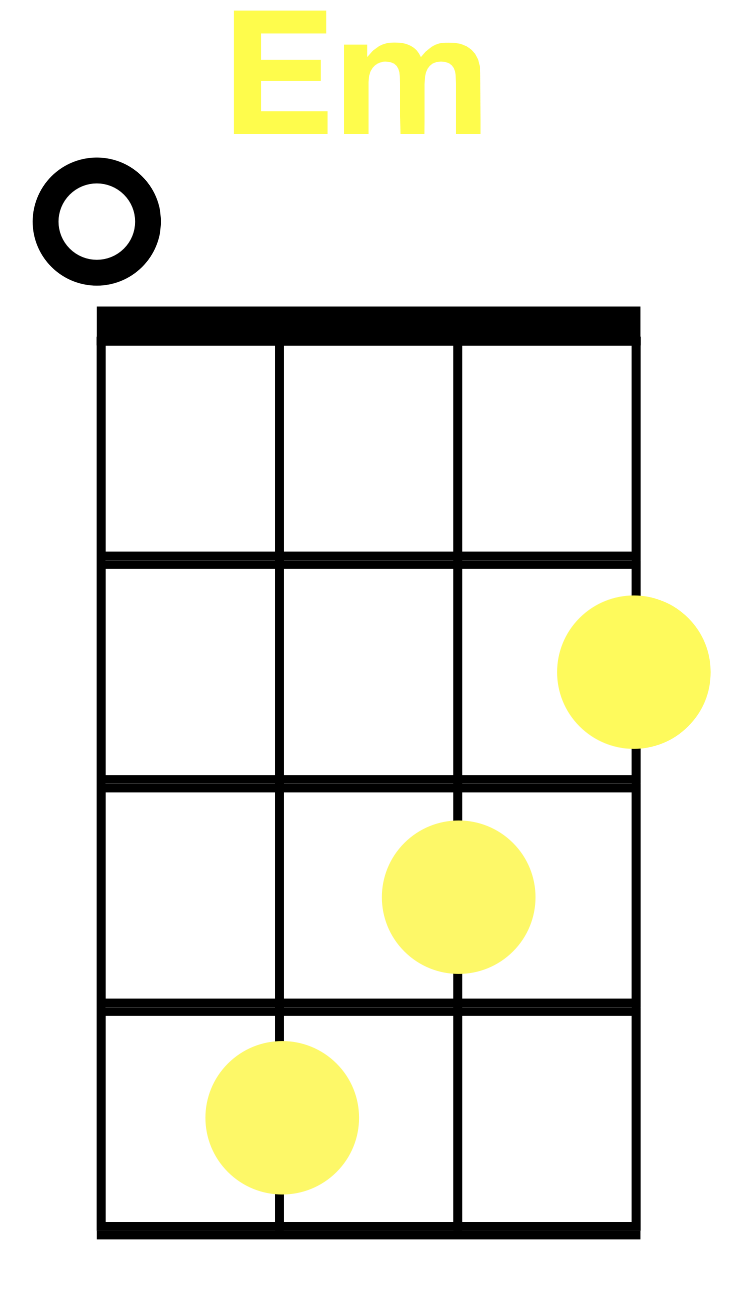 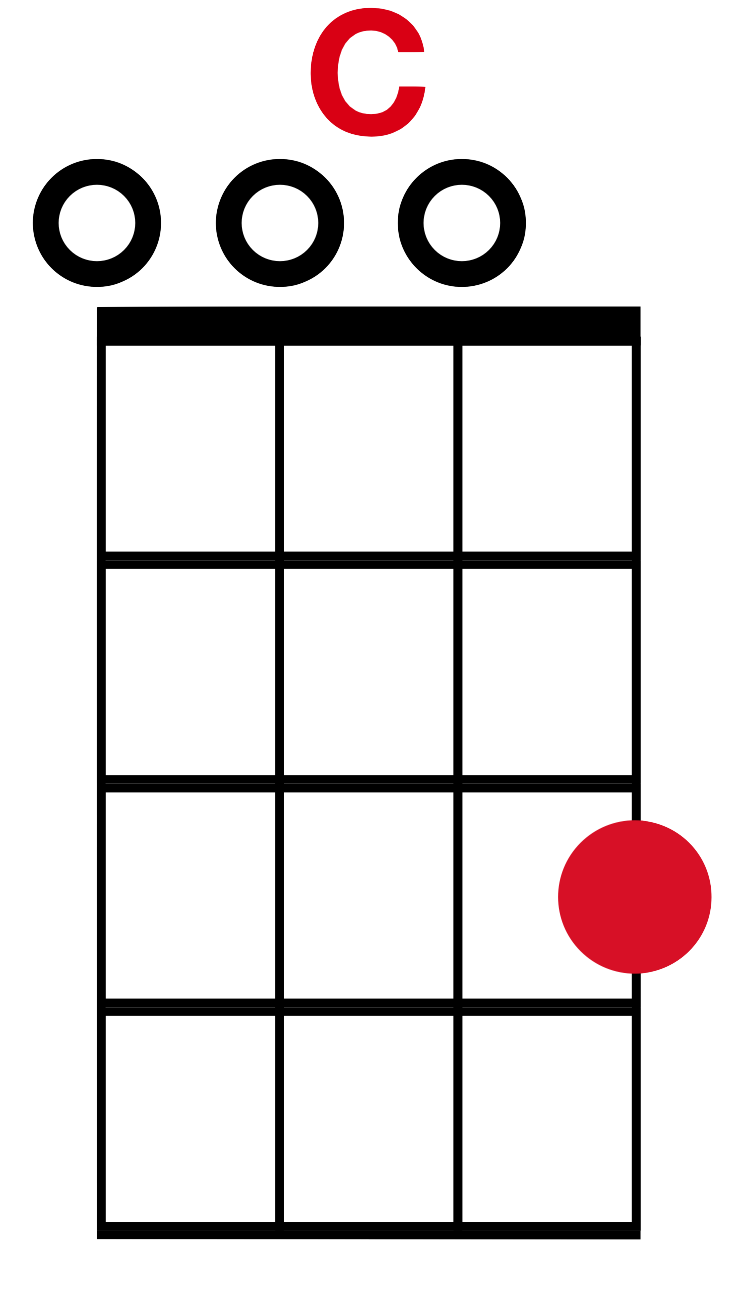 Count On Me
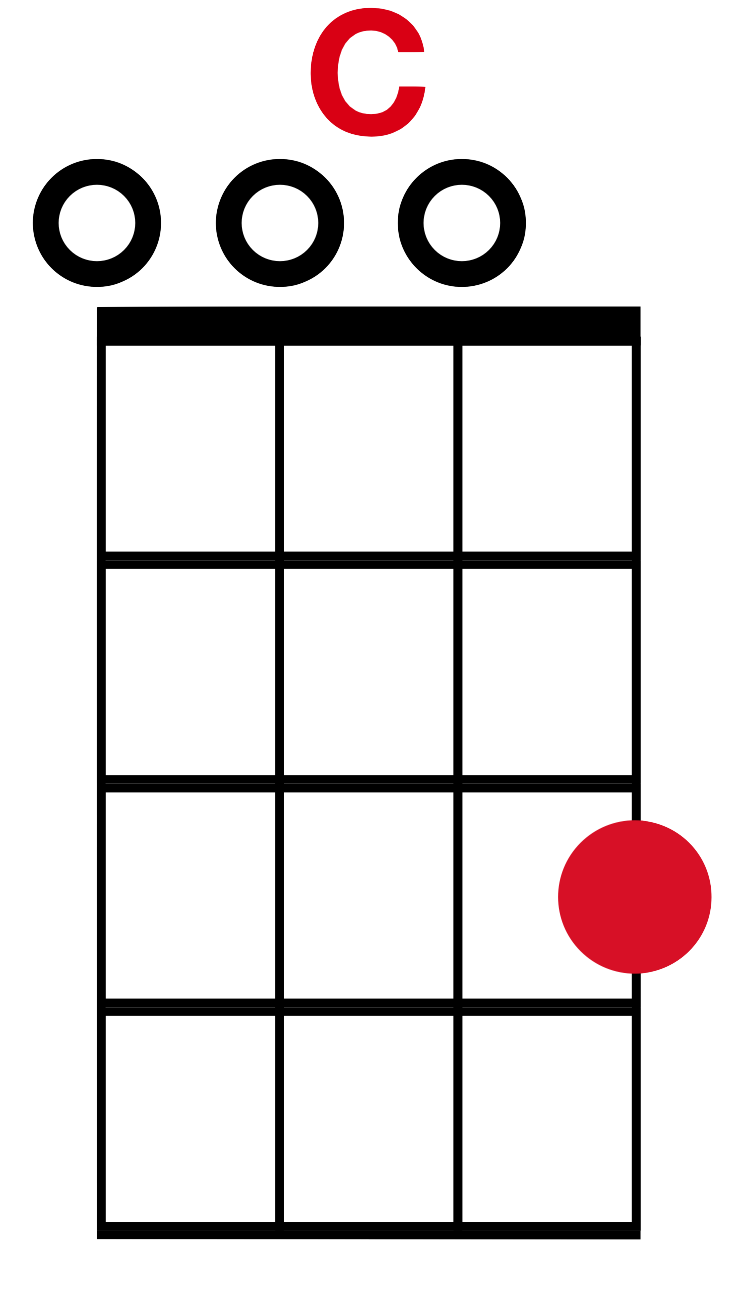 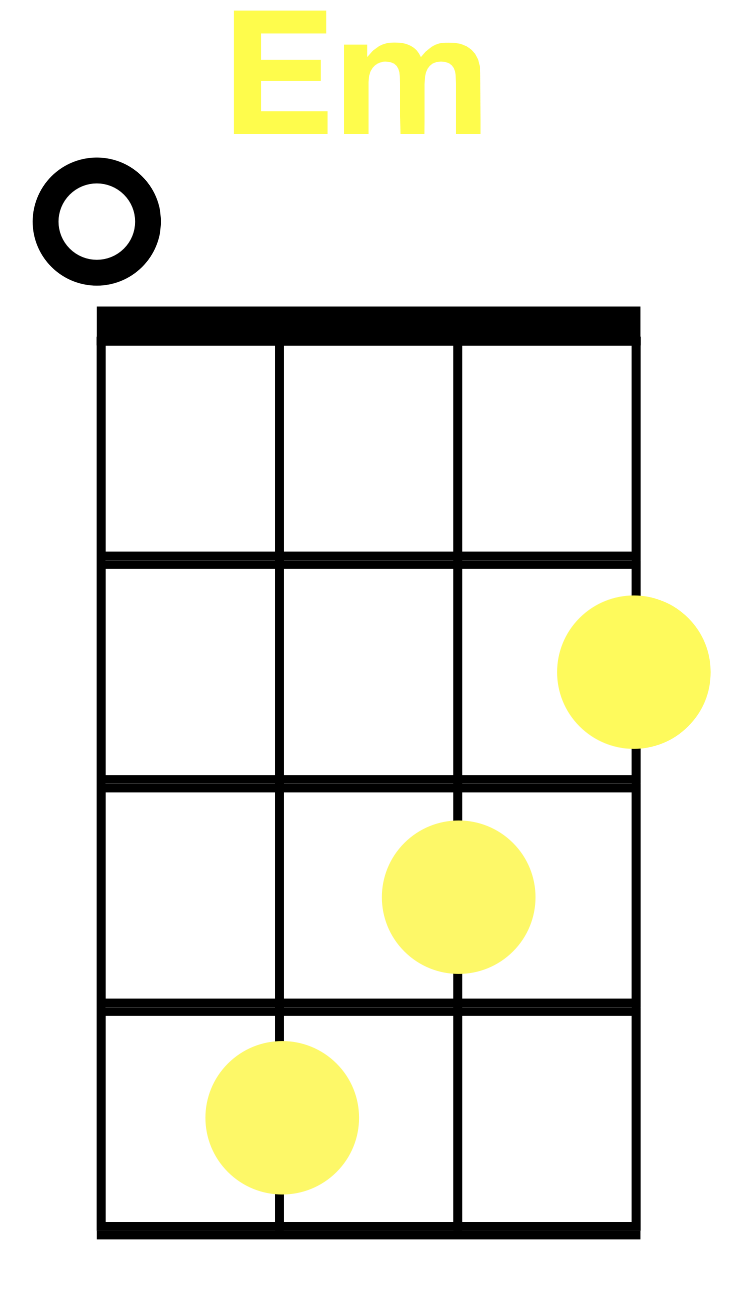 C
If you ever find yourself stuck
 
					    Em
In the middle of the sea 

     Am
I’ll sail the world

        F
To find you
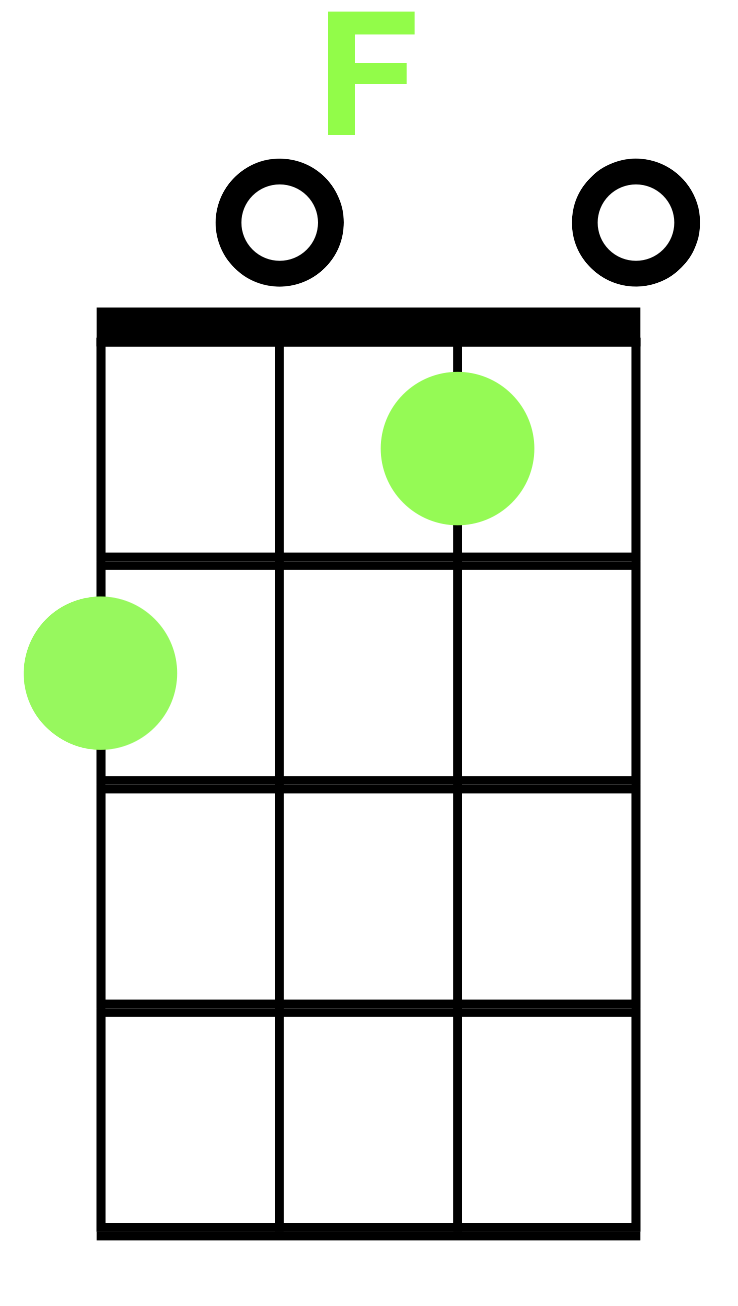 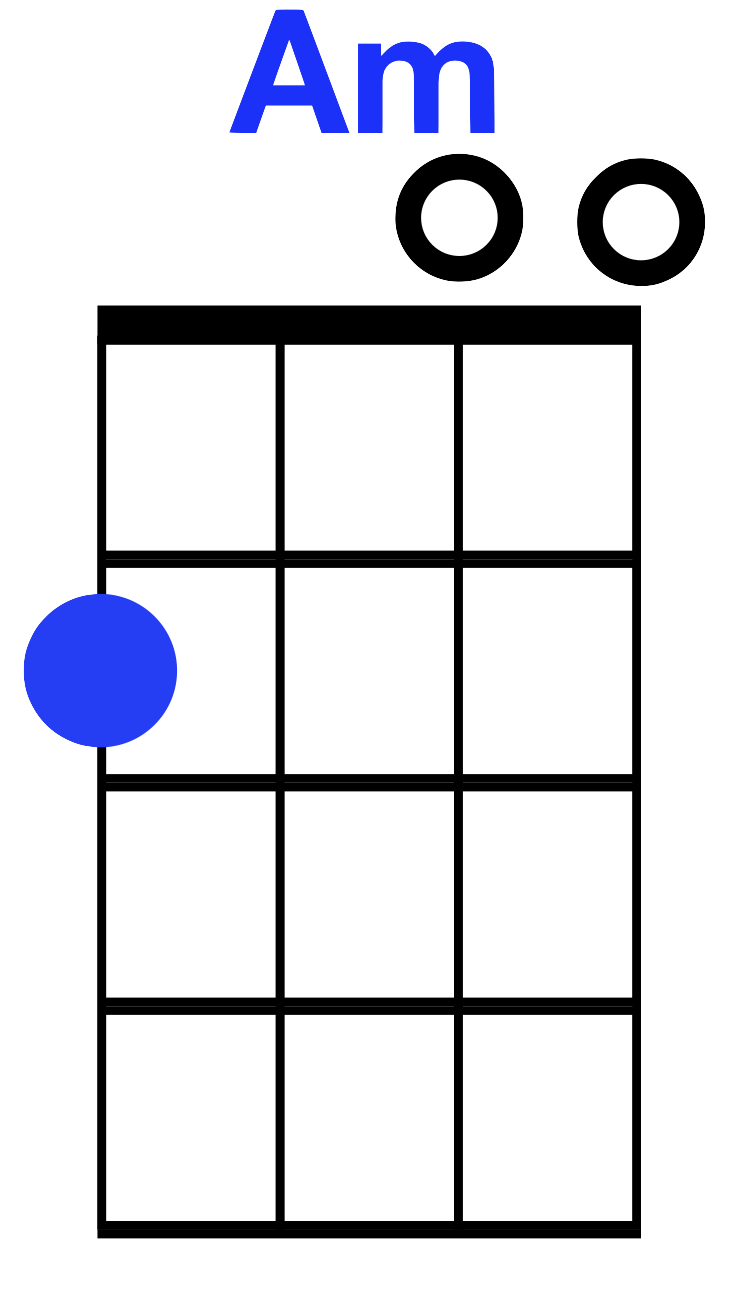 Count On Me
C
If you ever find yourself lost 

						       Em
In the dark and you can’t see

     Am
I’ll be the light

         F
To guide you
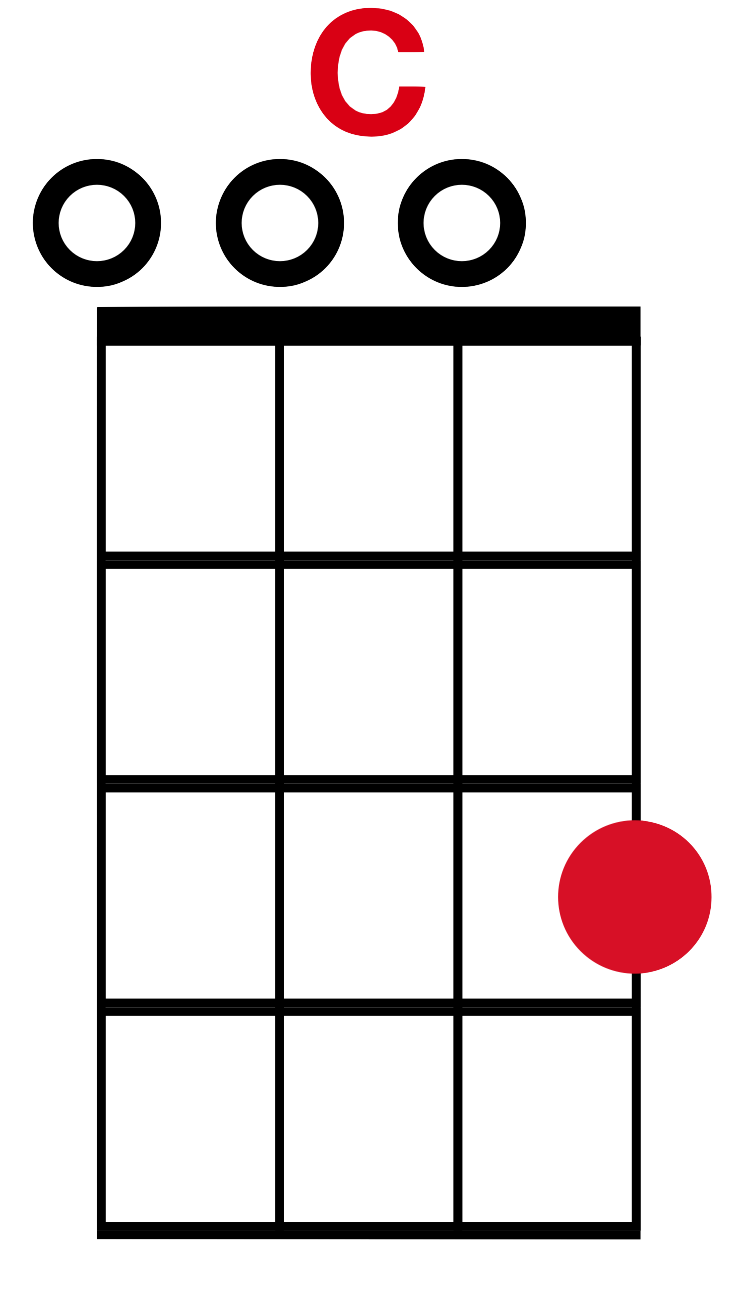 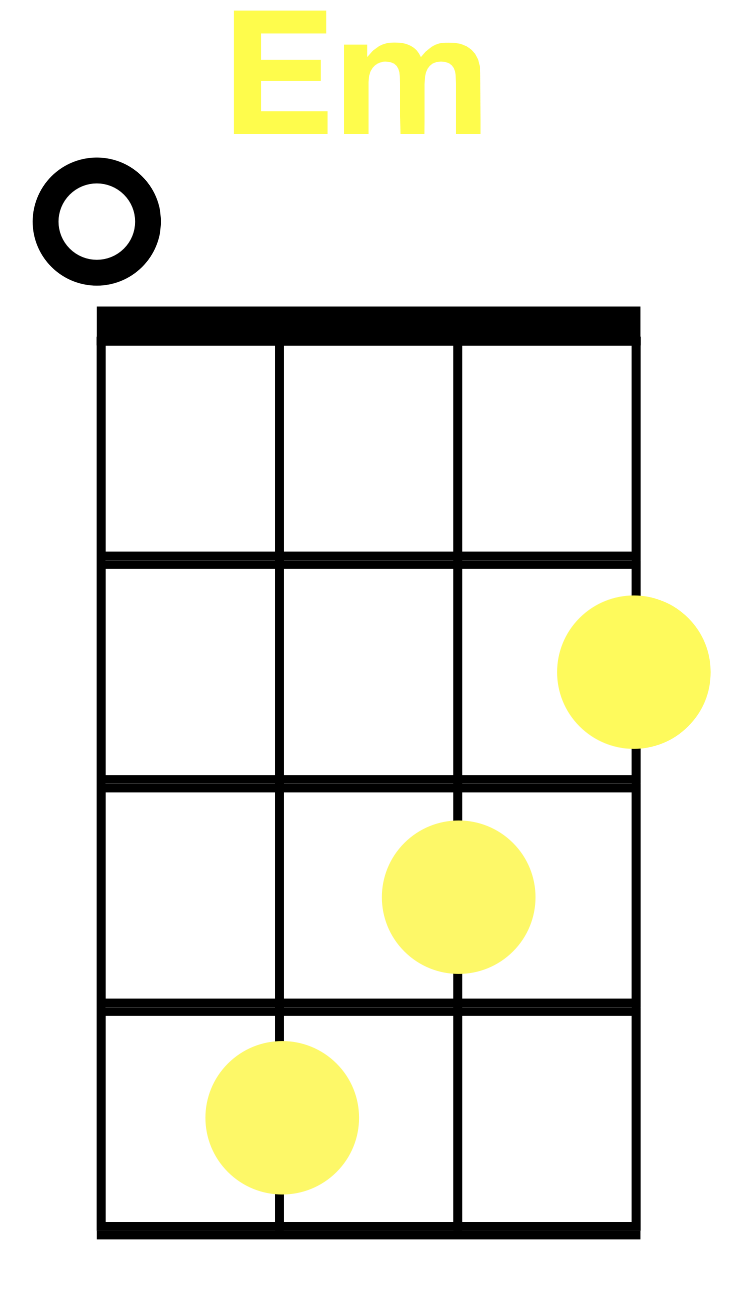 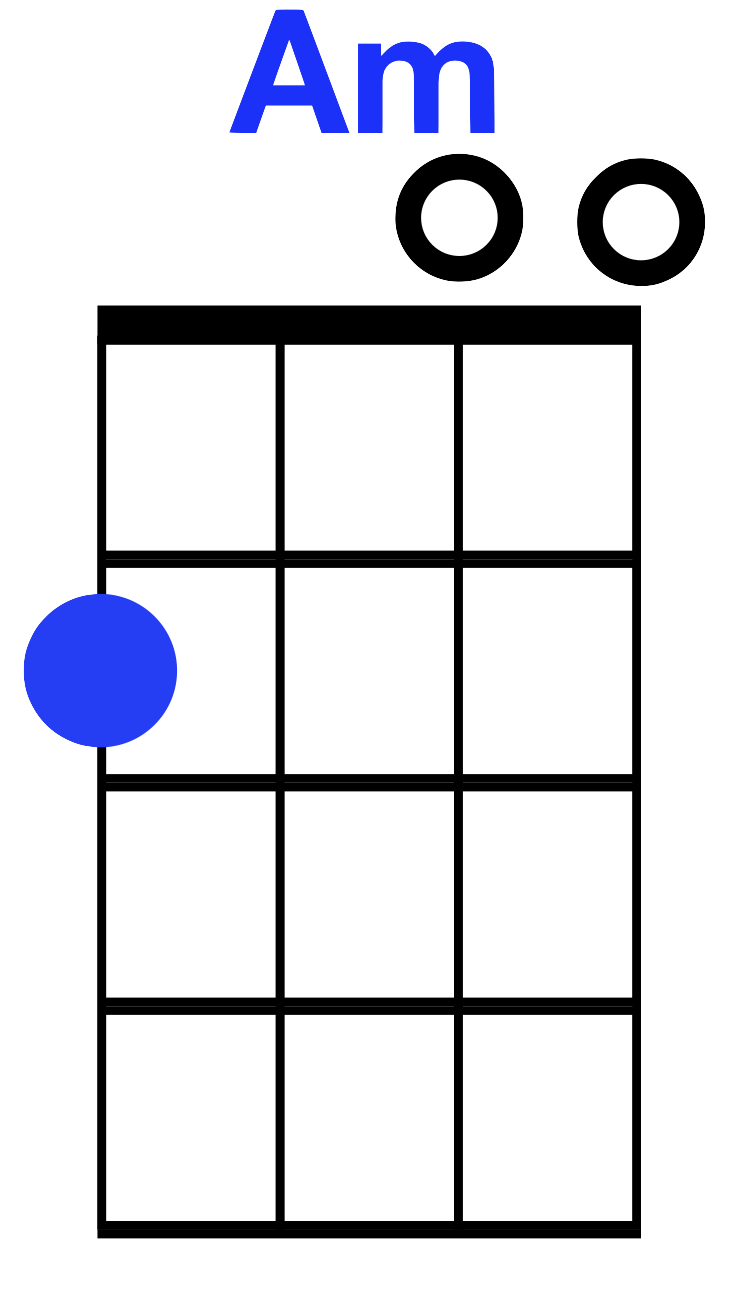 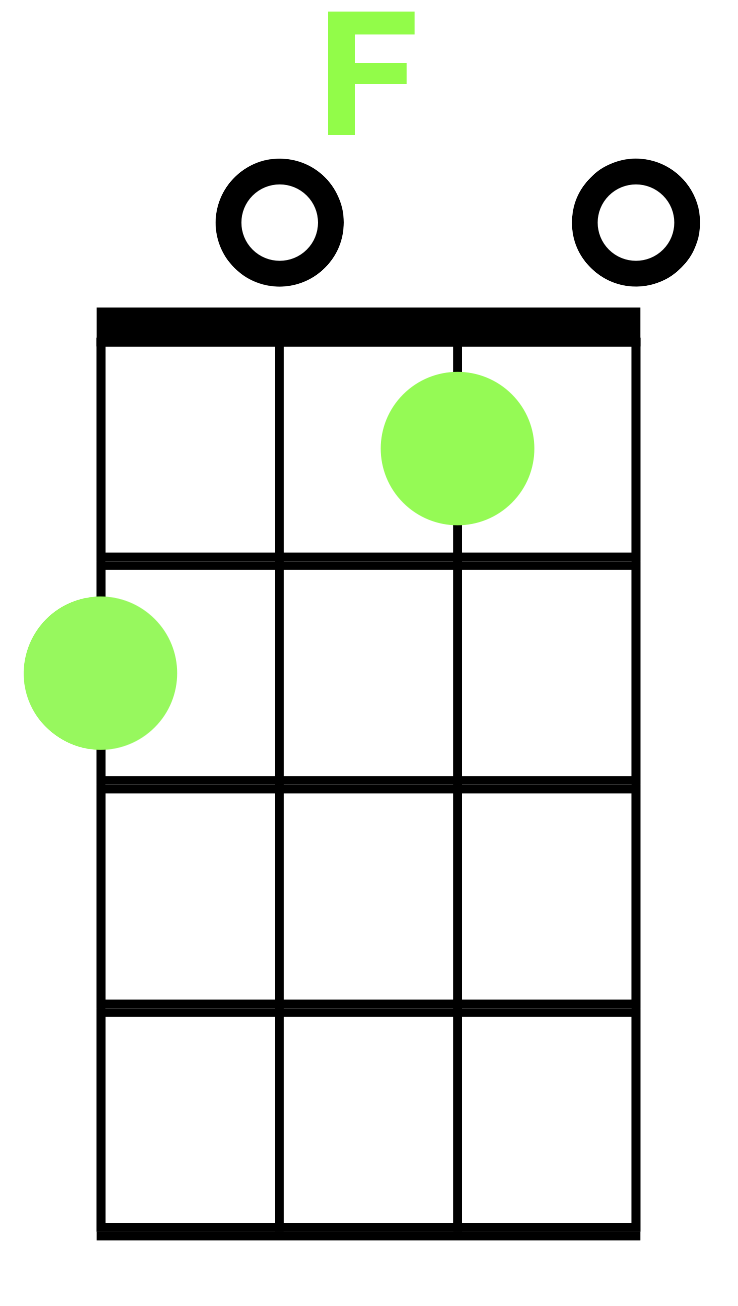 Count On Me
Dm
Find out what we’re made of

            F
When we are called to 

                                     G
Help our friends in need
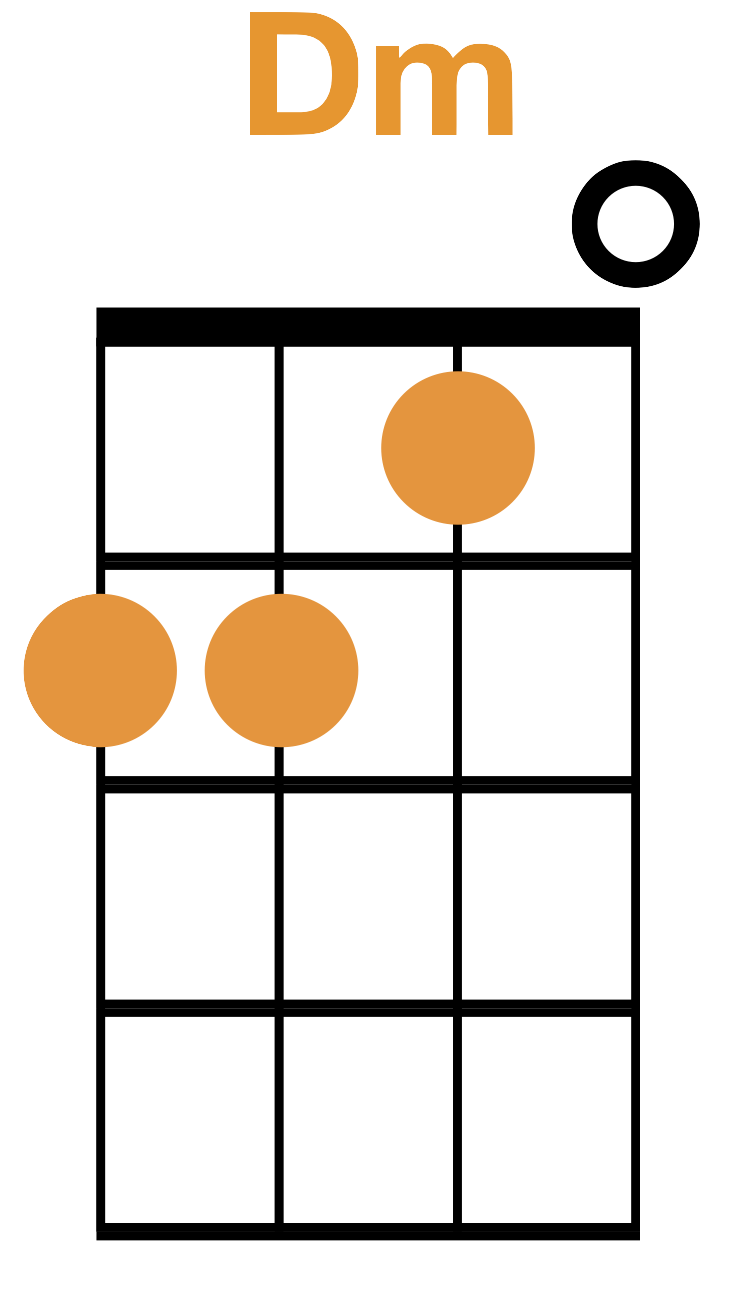 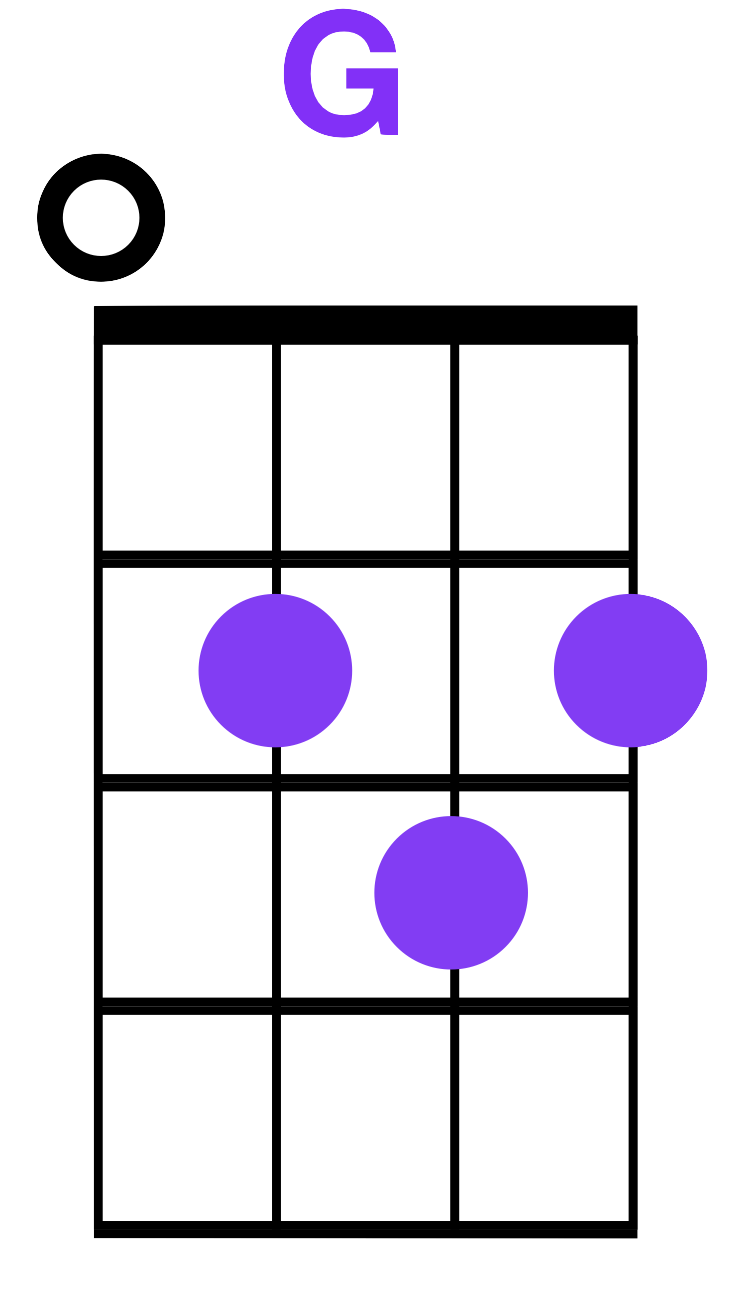 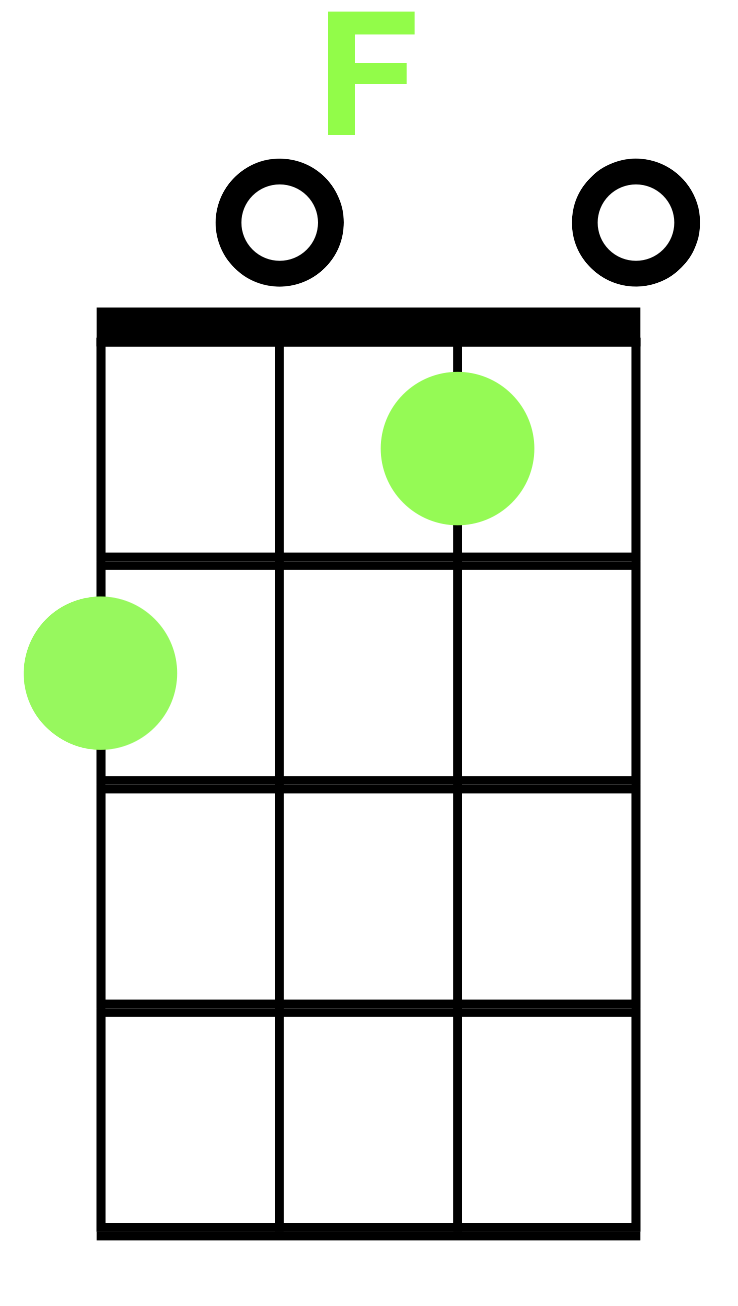 Count On Me
C
You can count on me like

Em                               Am
One, two, three, I’ll be there

        F
Cuz I know when I need it
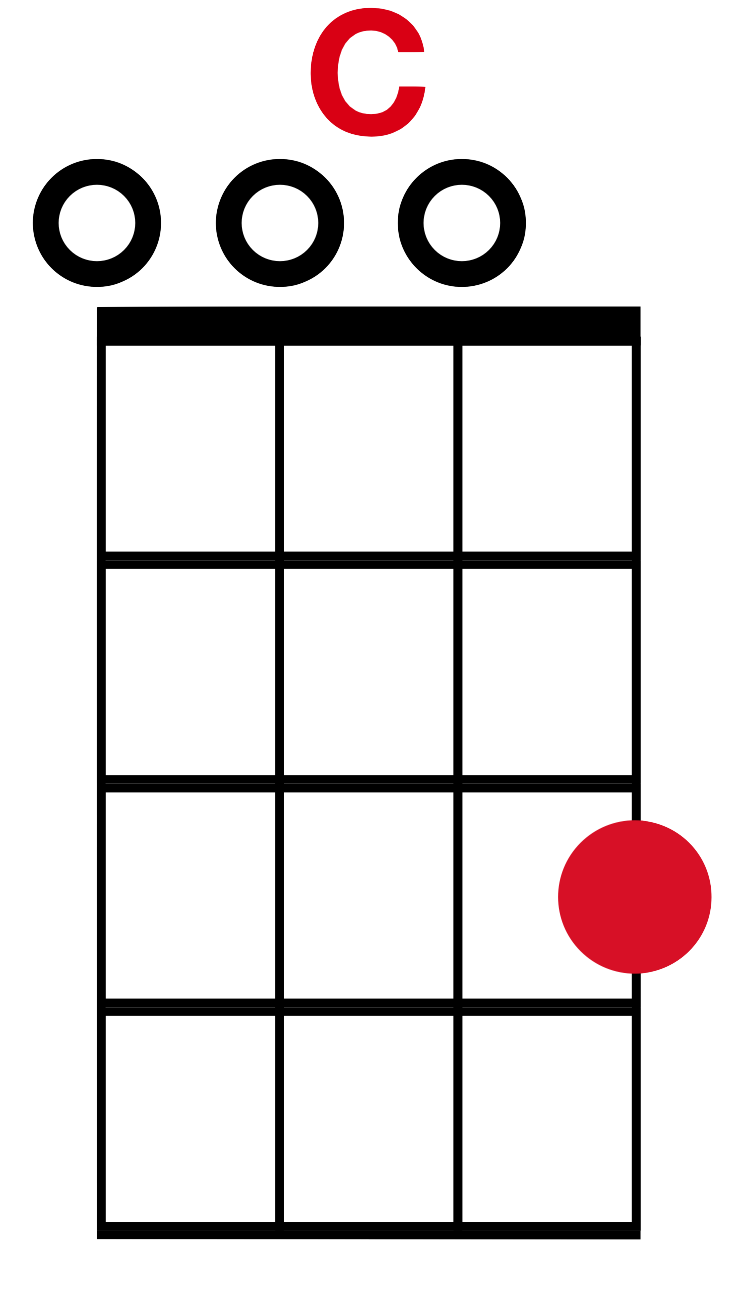 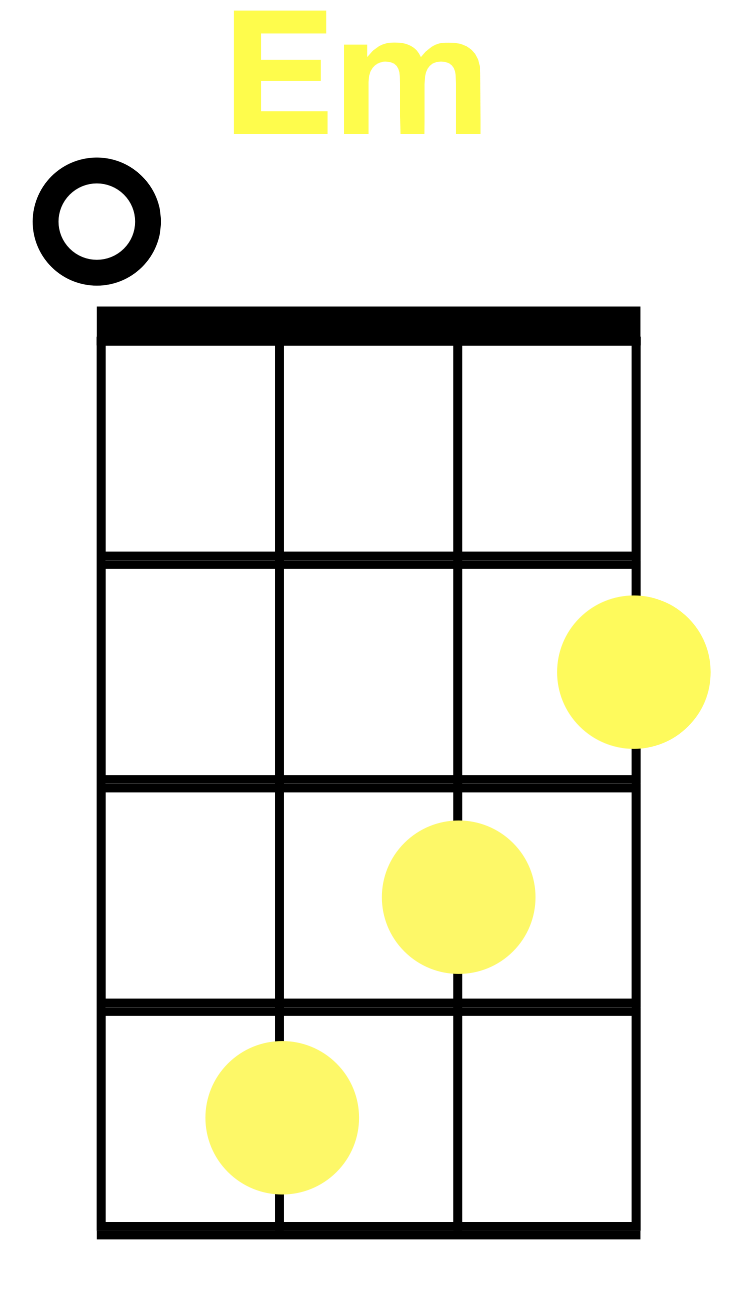 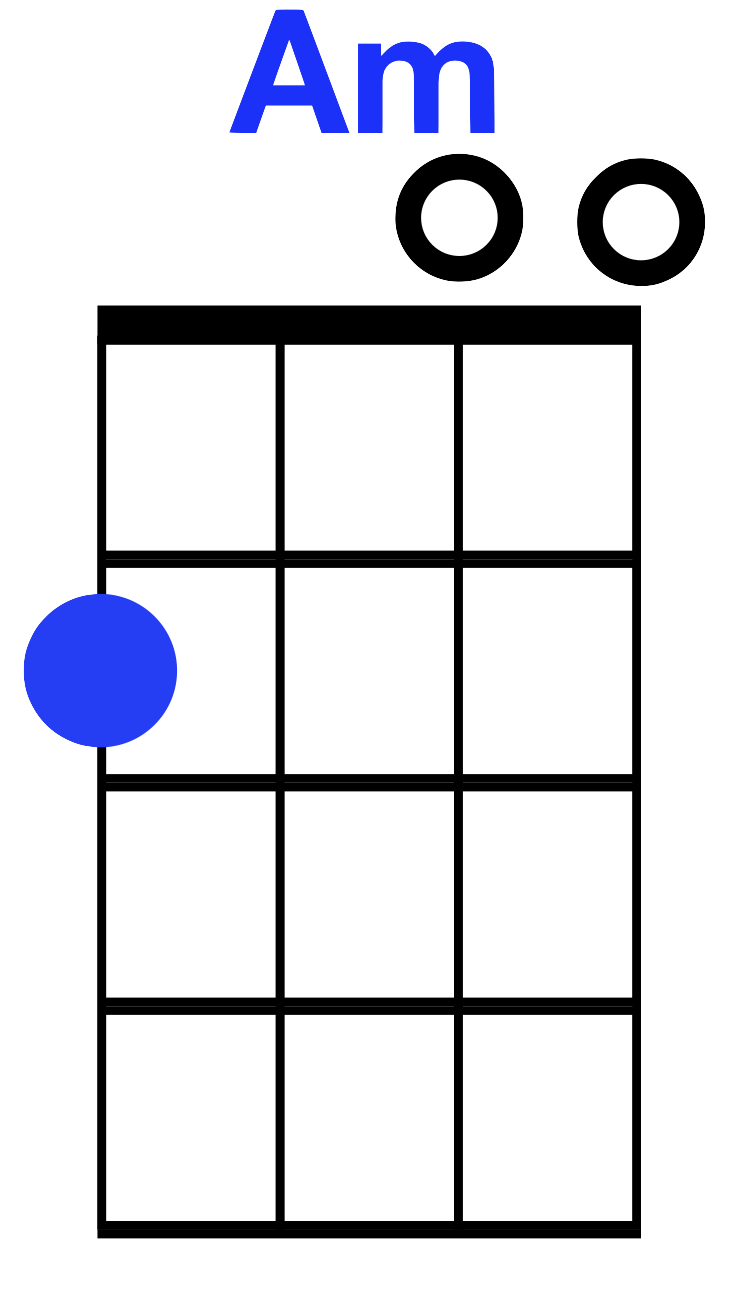 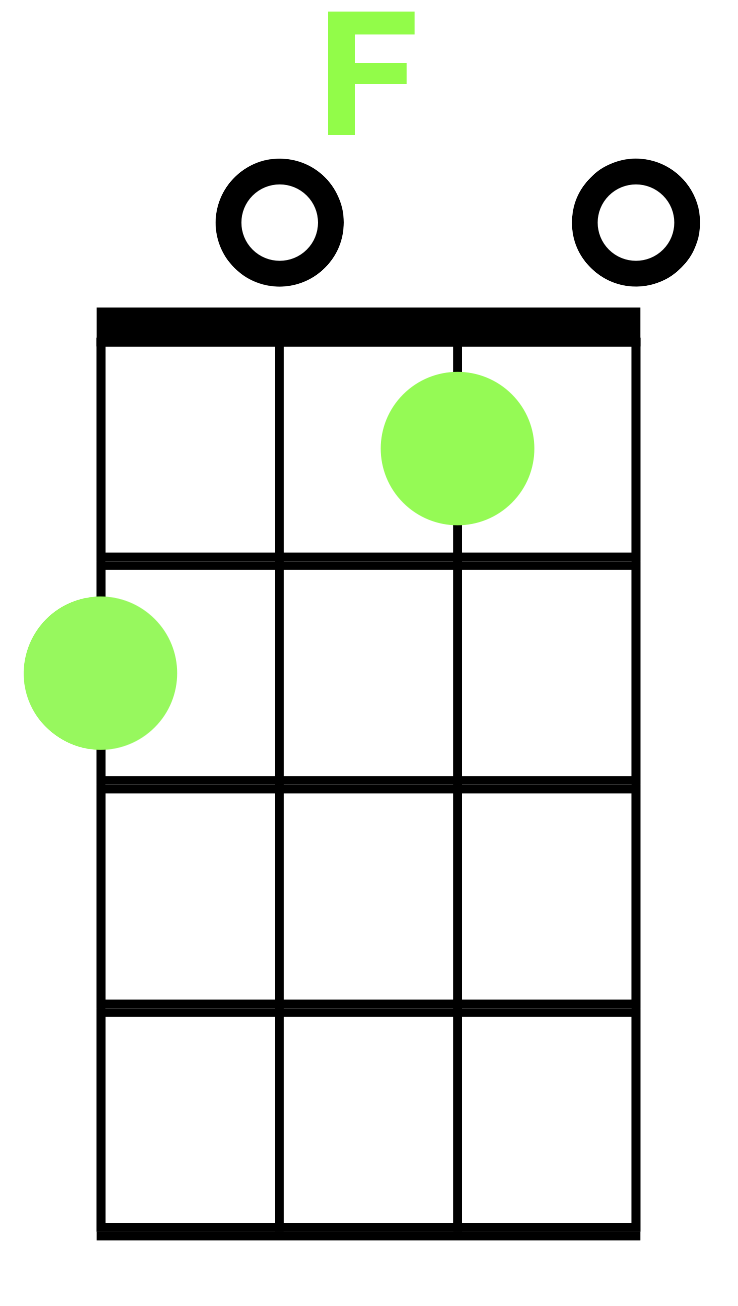 Count On Me
C
I can count on you like

Em                                     Am
Four, three, two, you’ll be there

        F
Cuz that’s what friends are 


S’posed to do oh yeah
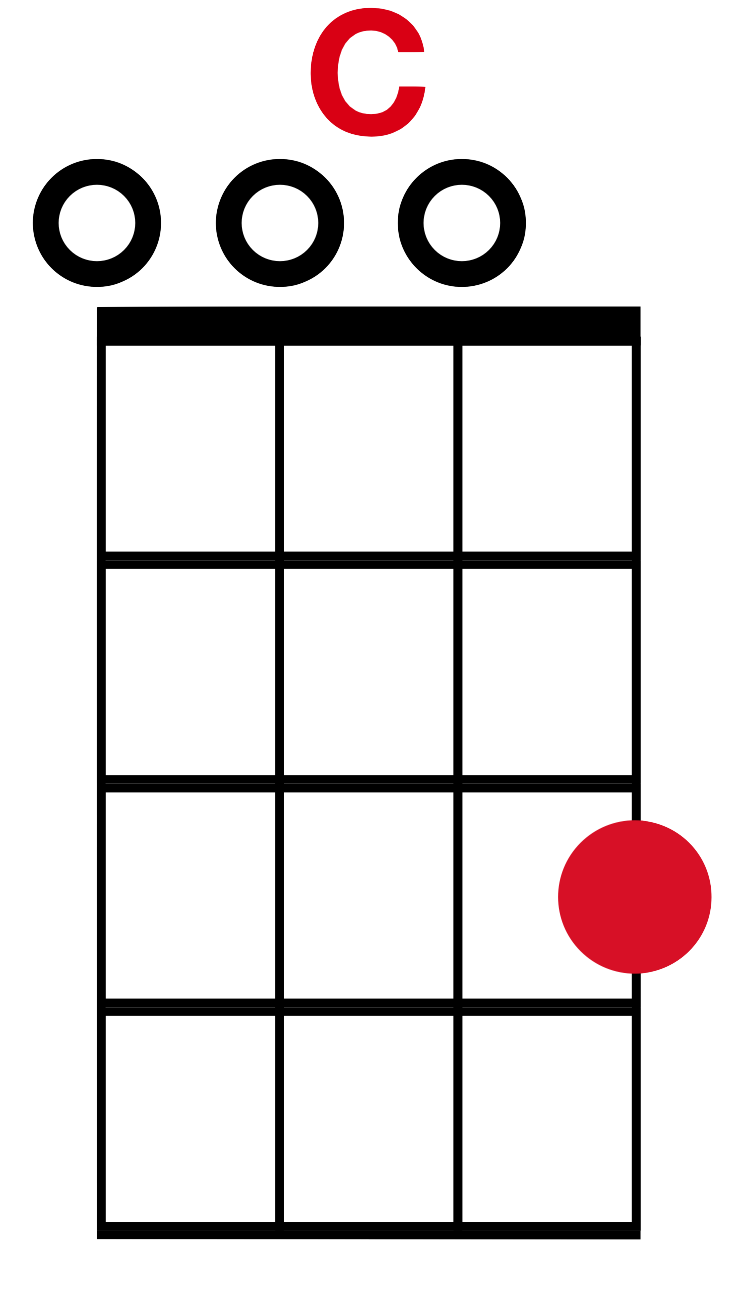 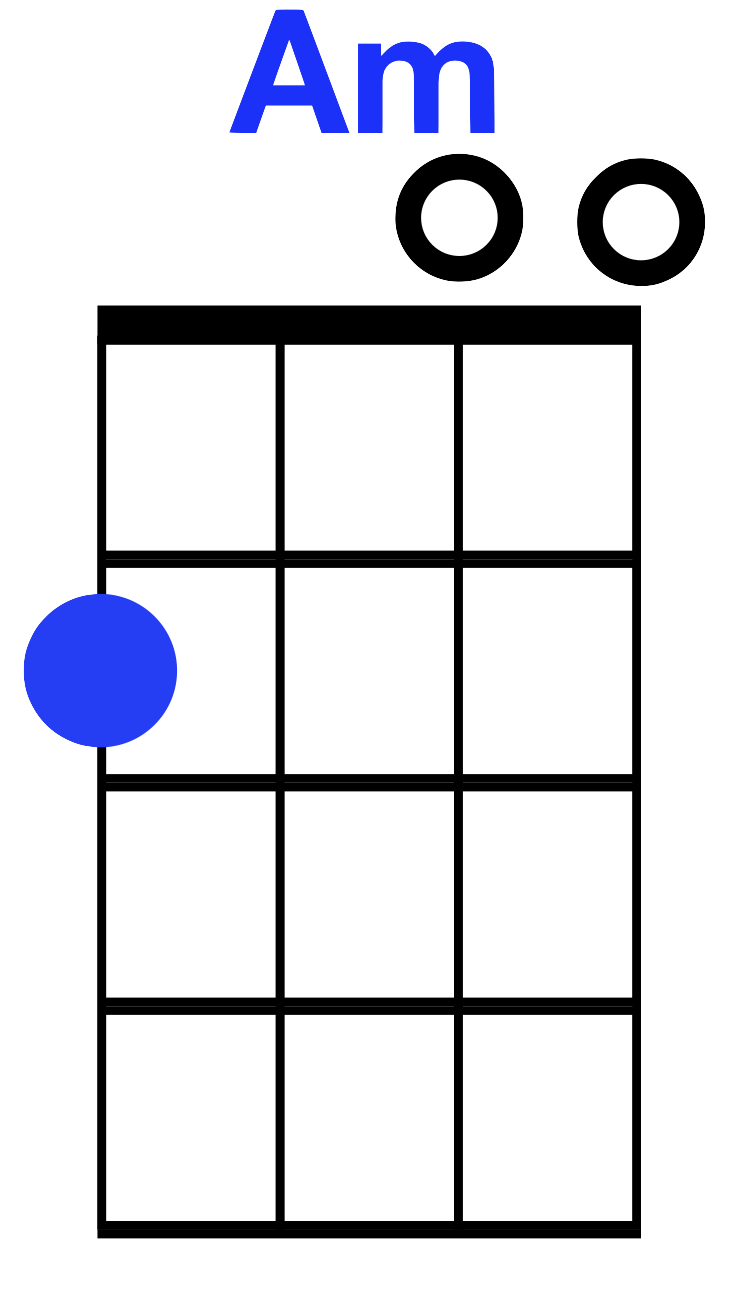 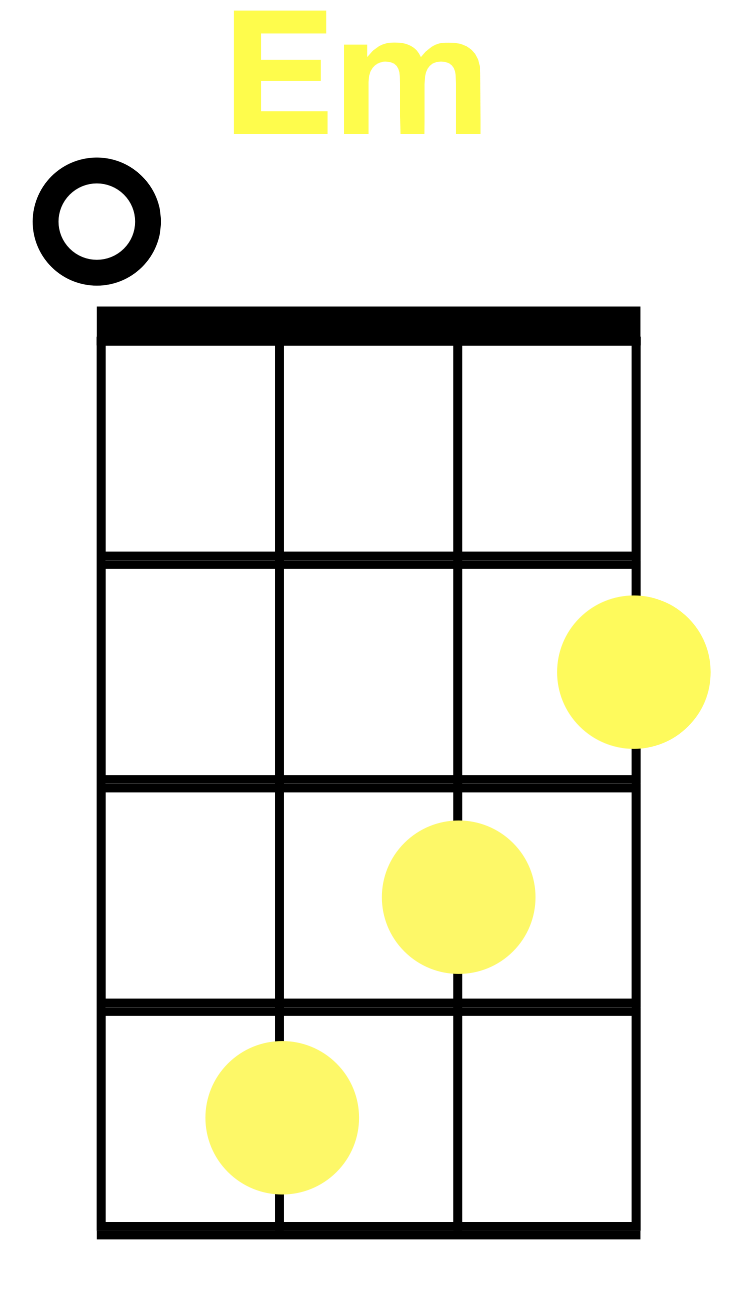 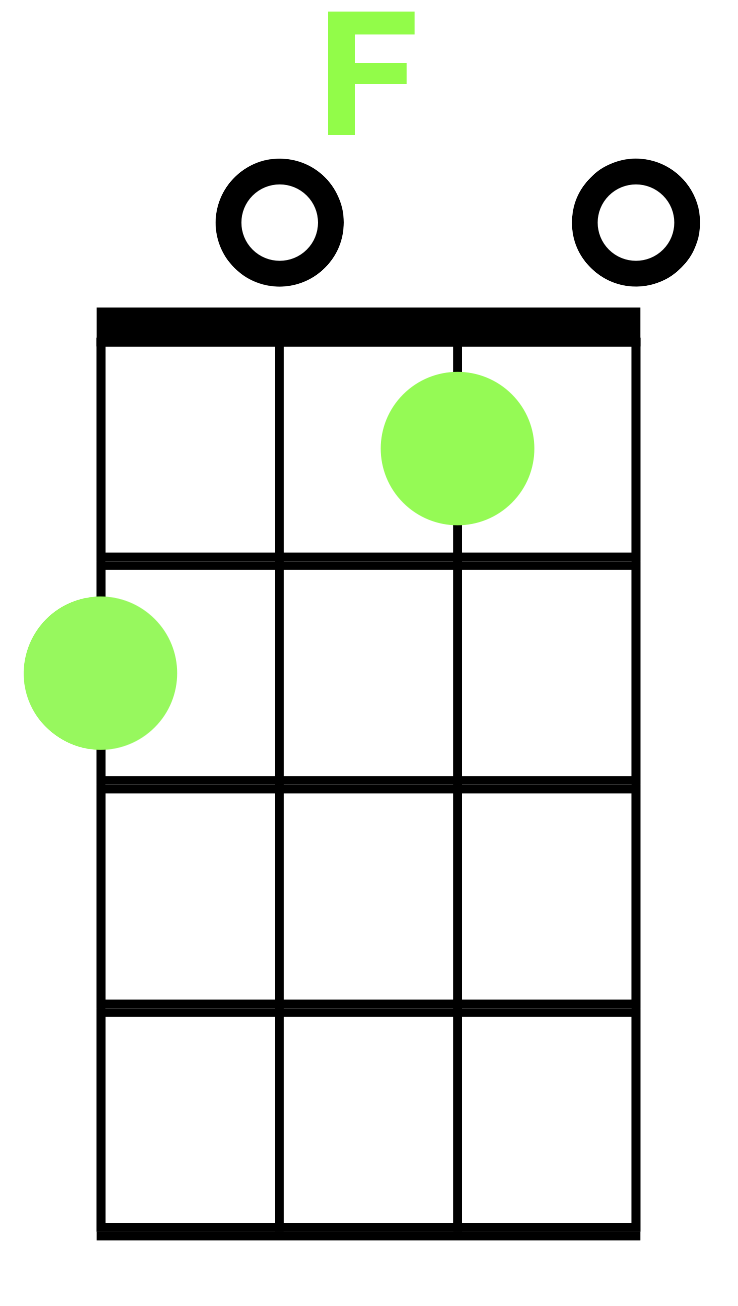 Count On Me
C
Oooh 
      
Em			 F
Oooh
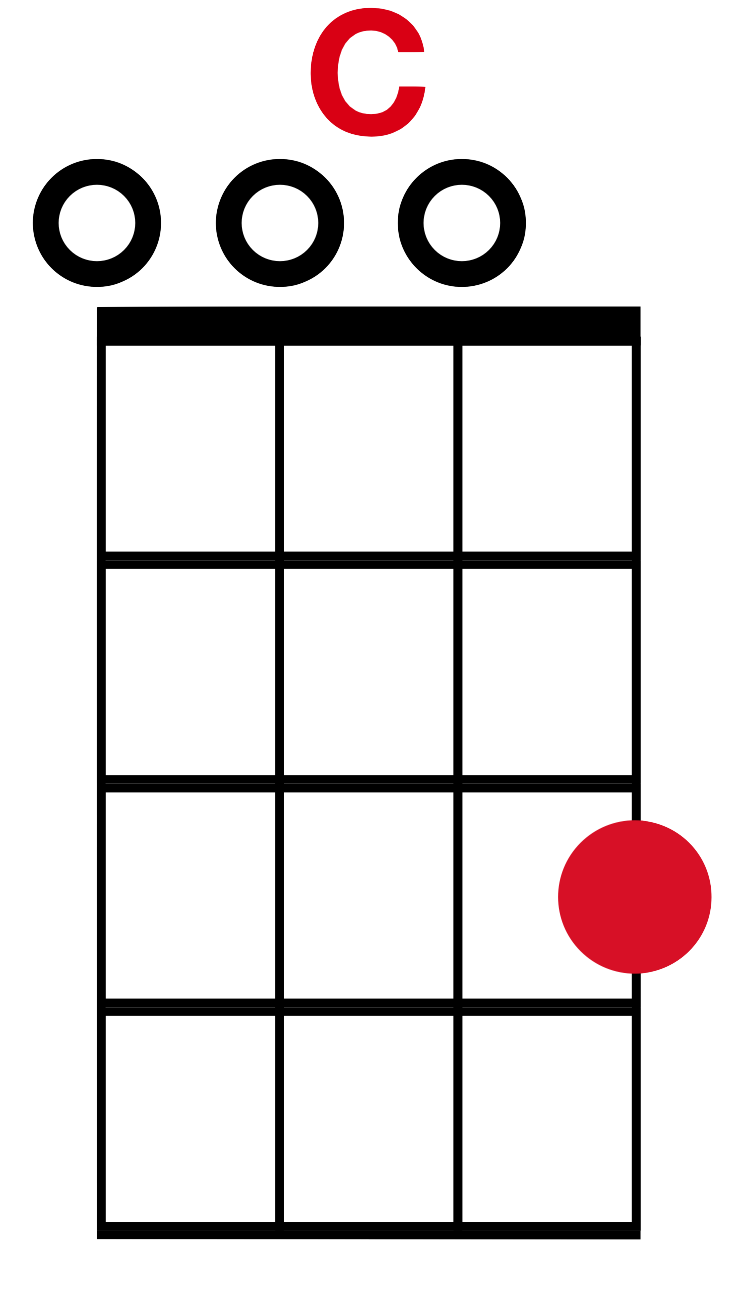 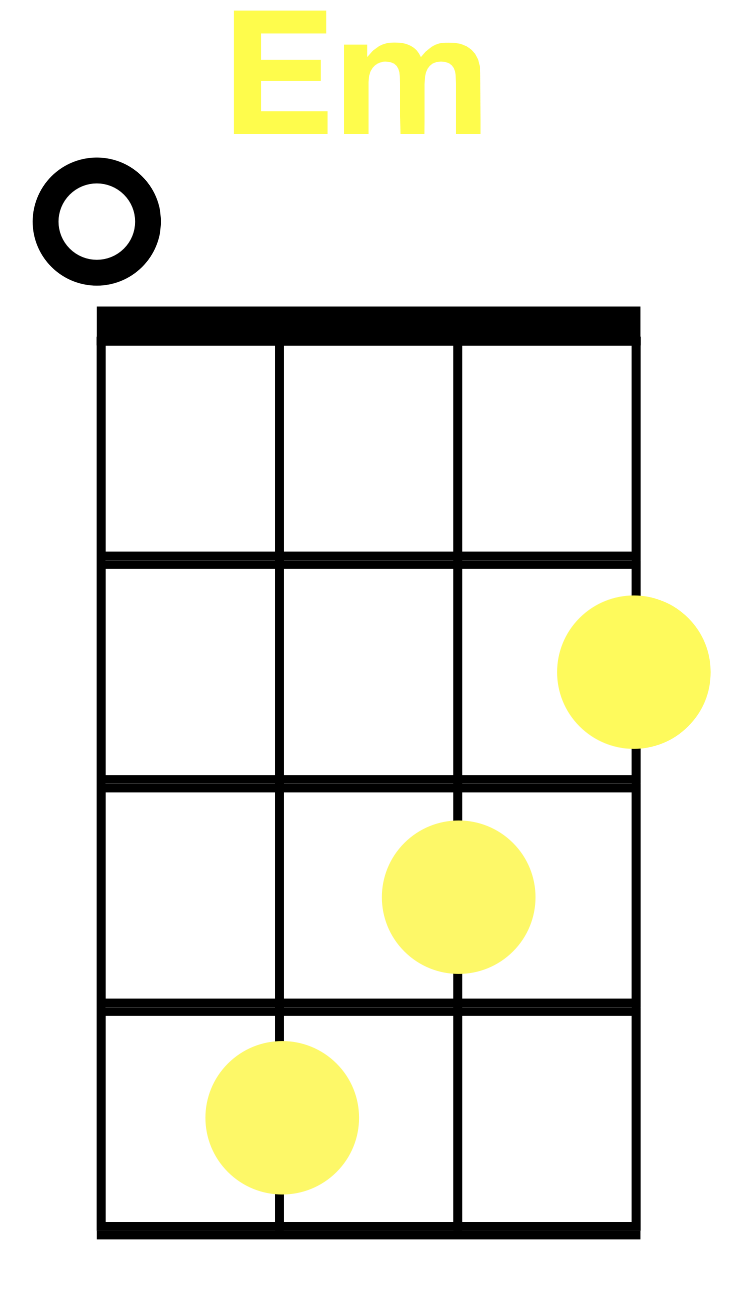 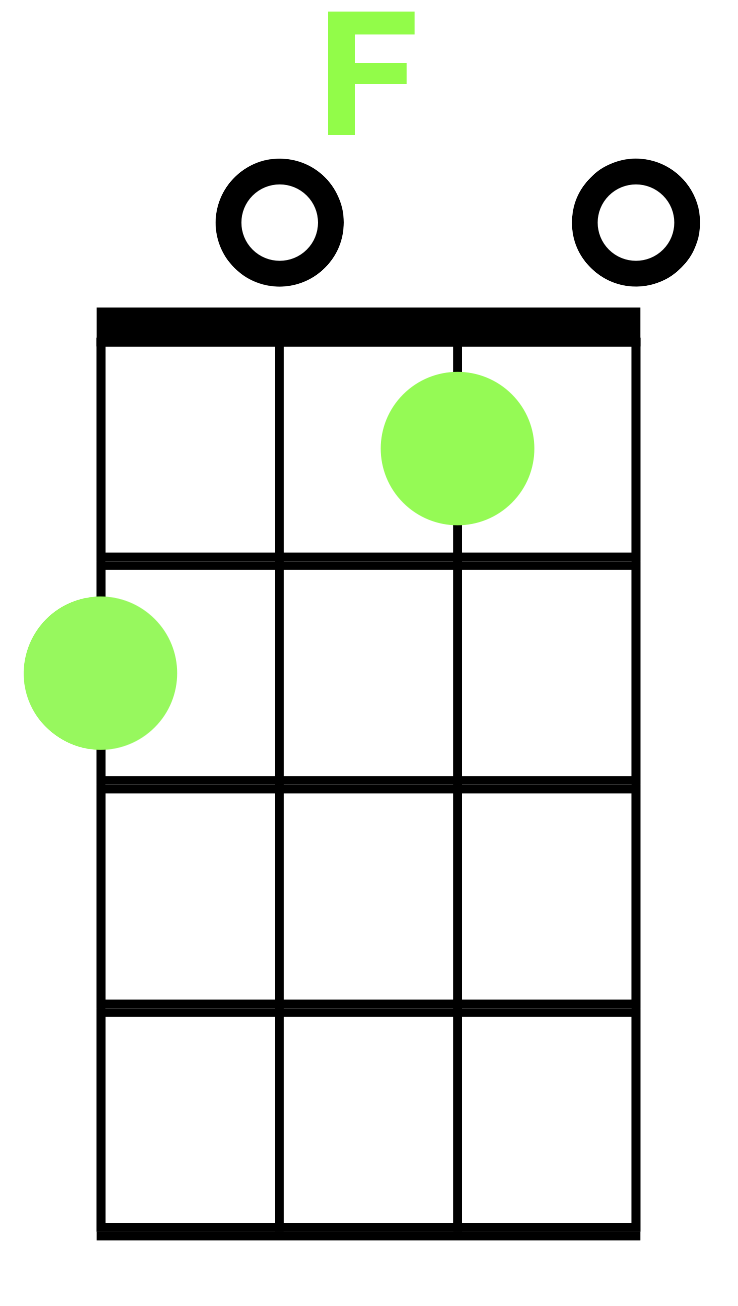 Count On Me
C
If you’re tossin and you’re turning
 
					  	 Em
And you just can’t fall asleep

      Am
I’ll sing a song

 F
 Beside you
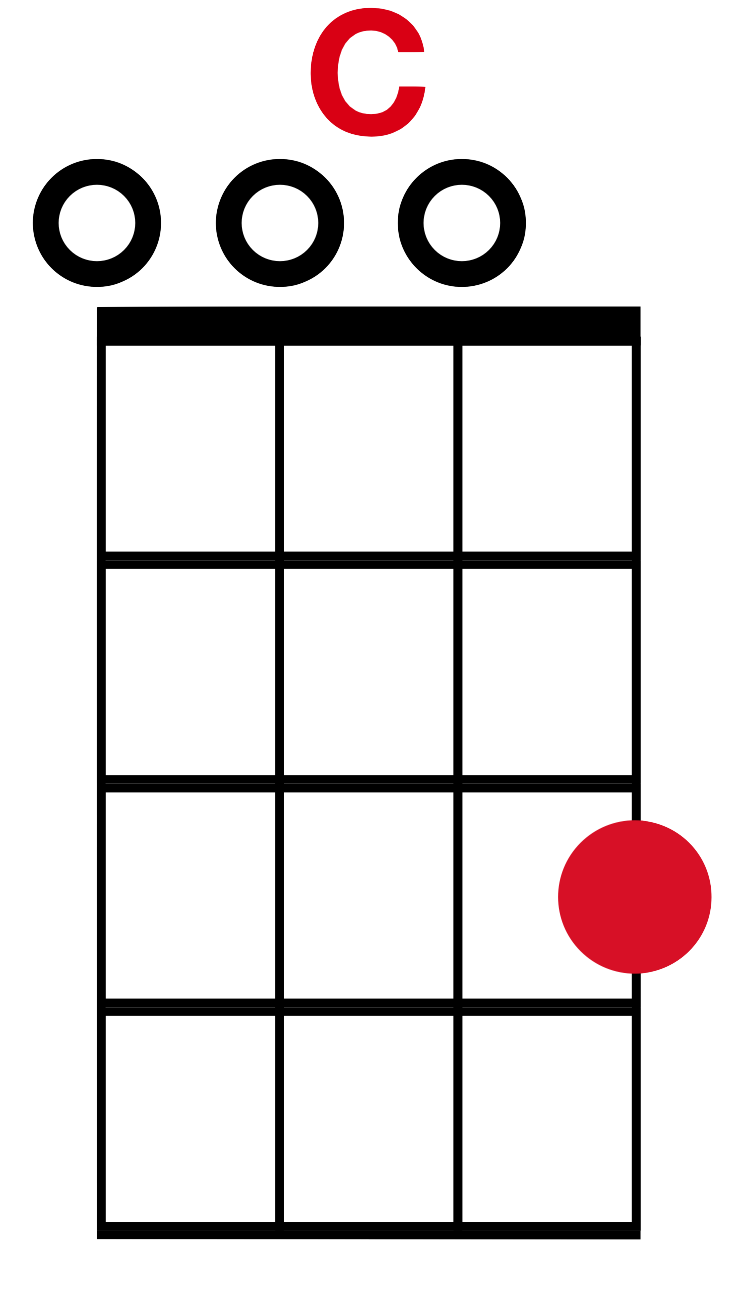 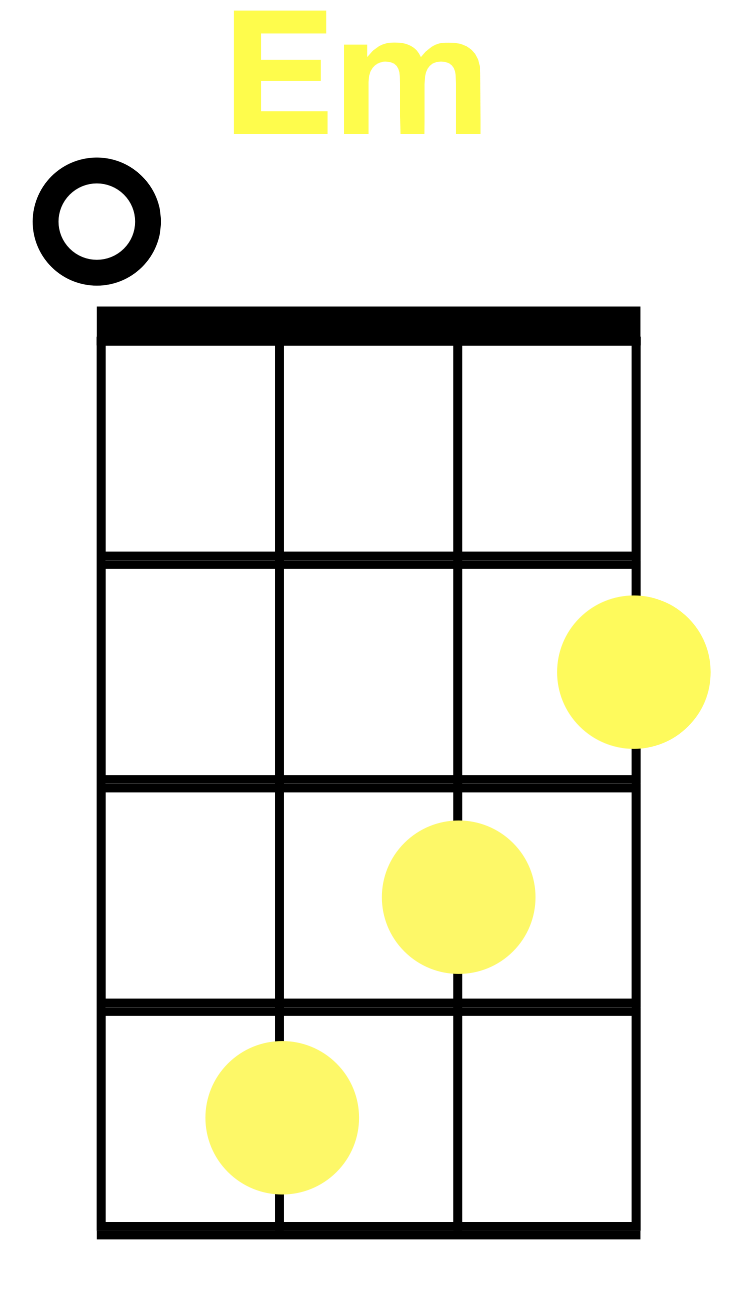 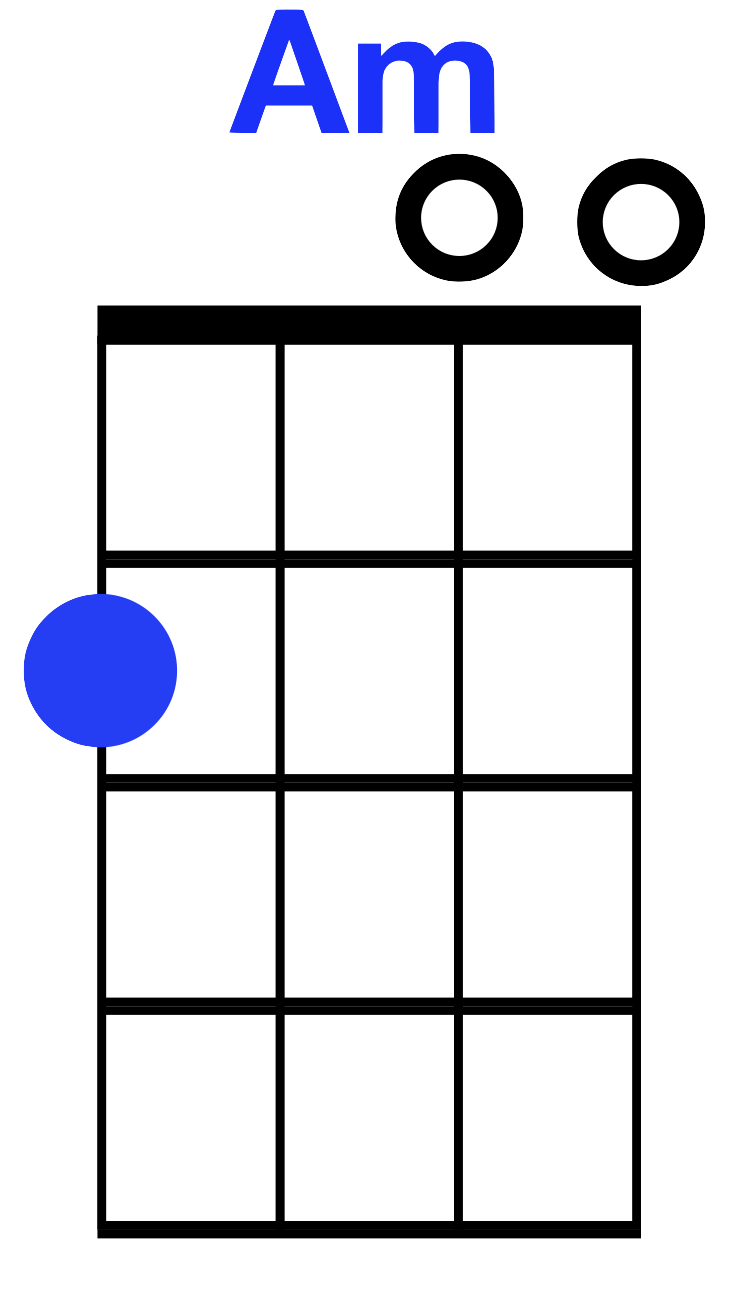 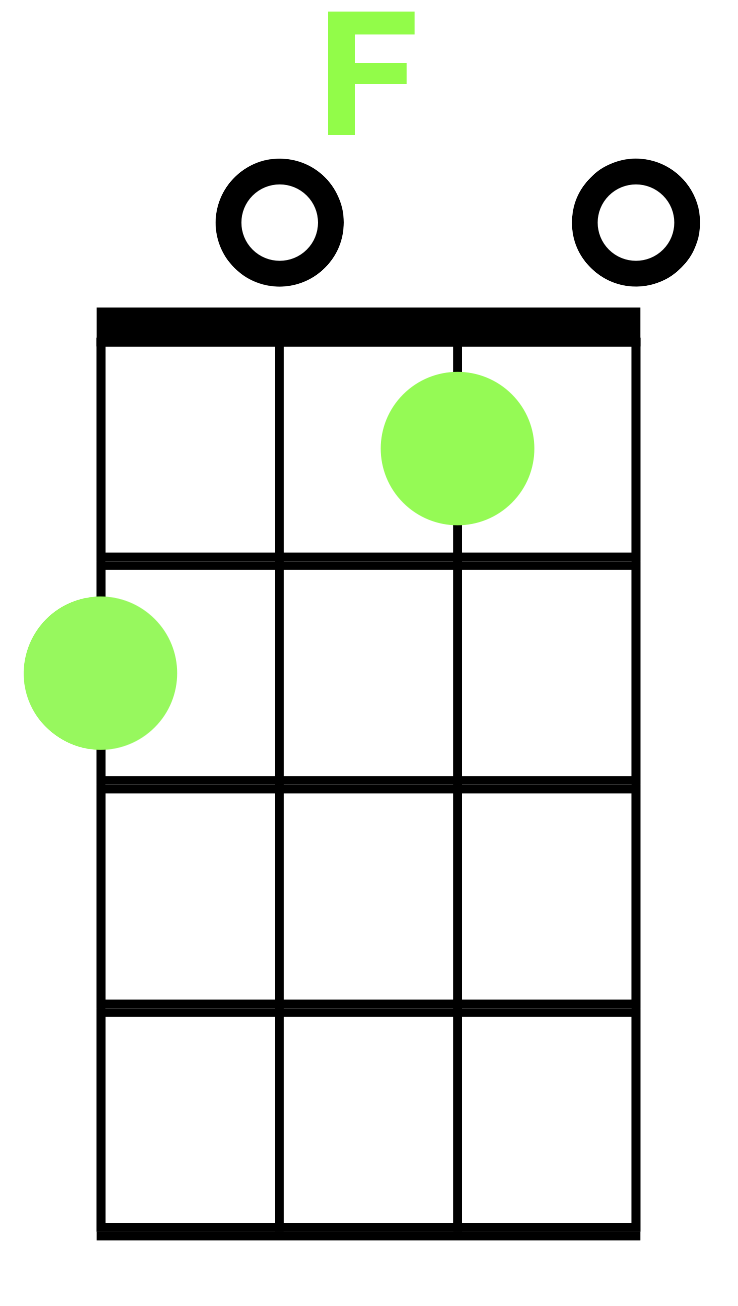 Count On Me
C
And if you ever forget just how 

					  	       Em
Much you really mean to me

     Am
 Everyday I will

F
Remind you
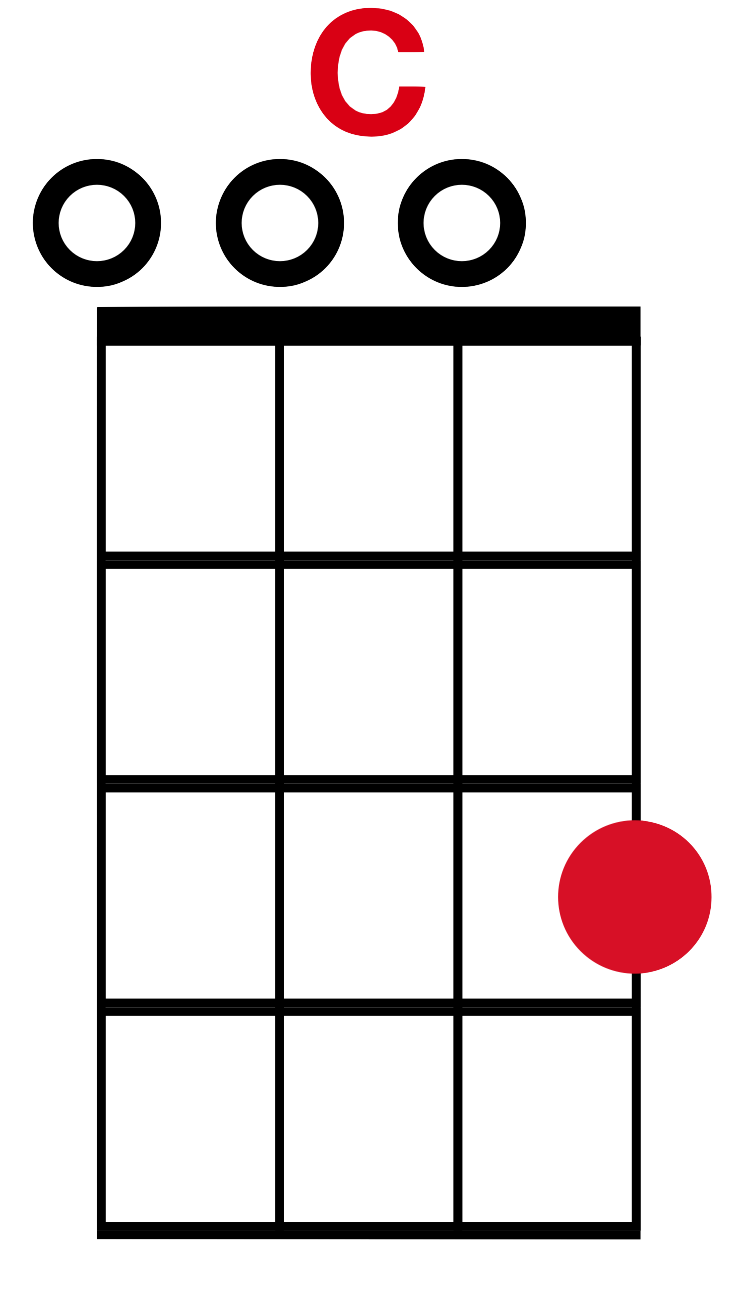 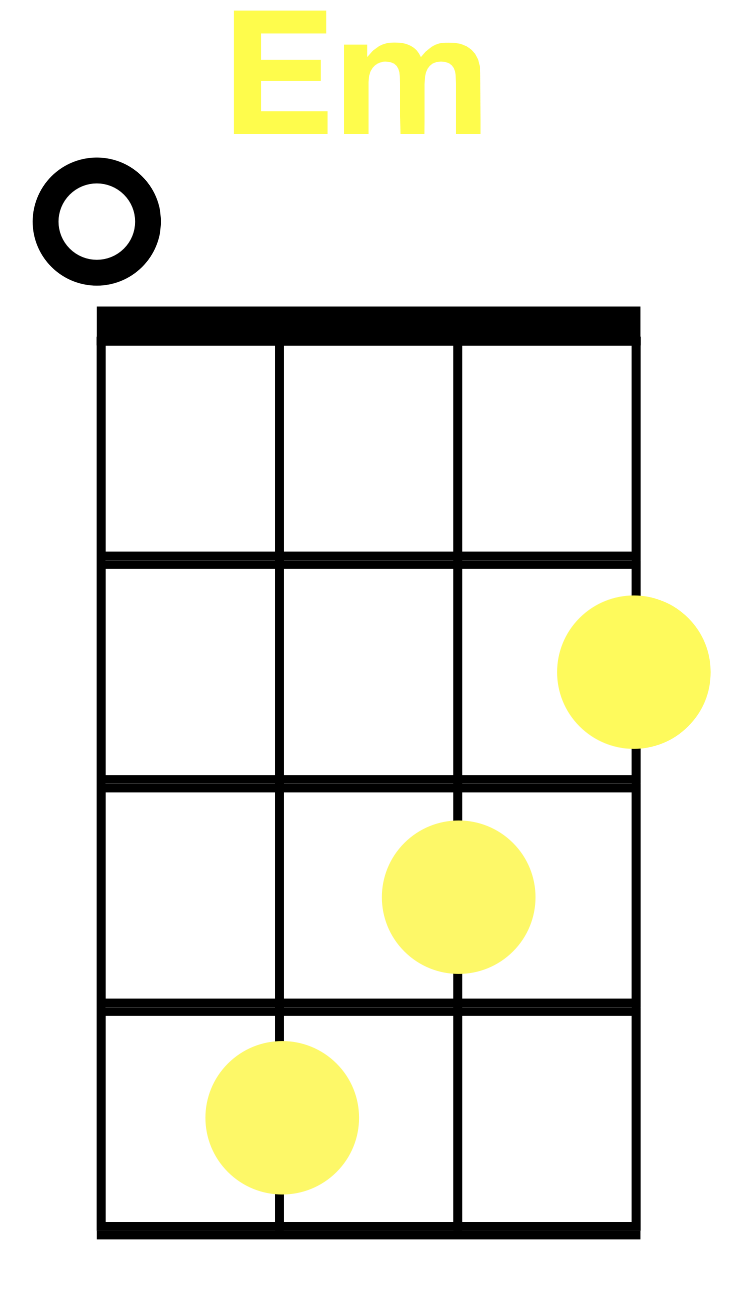 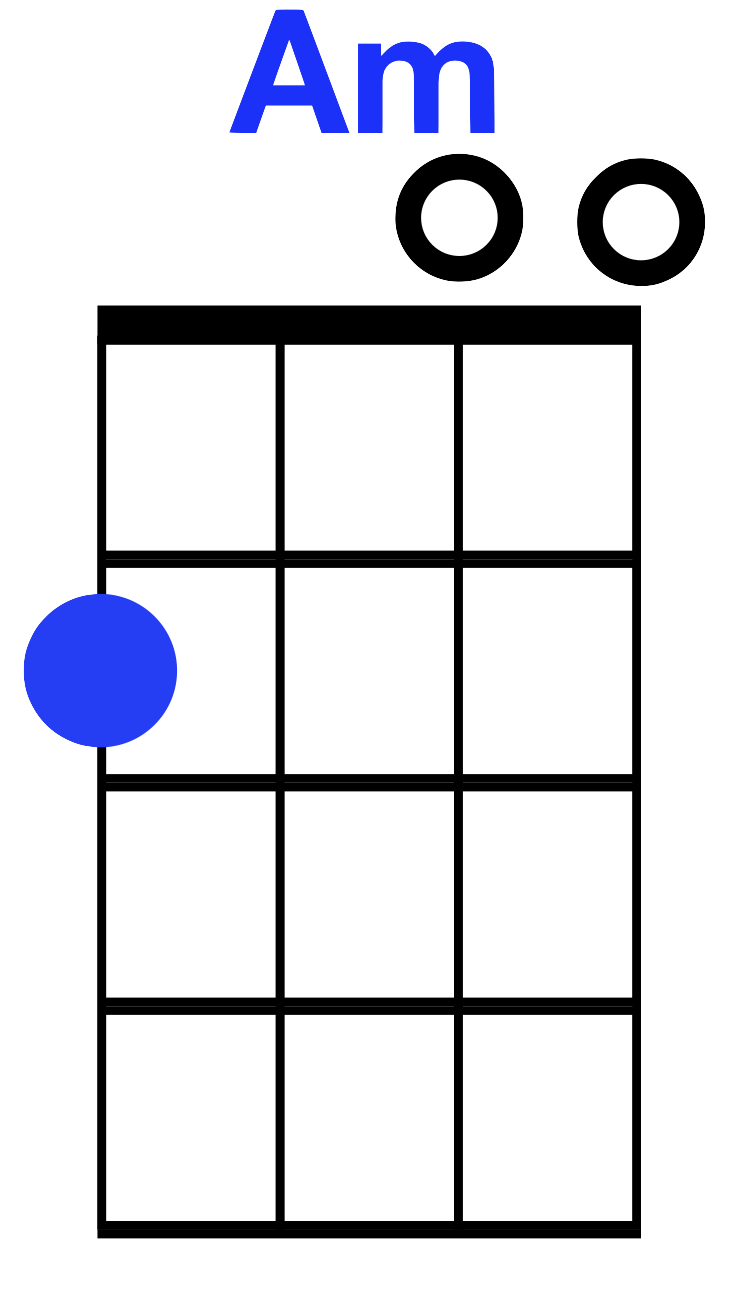 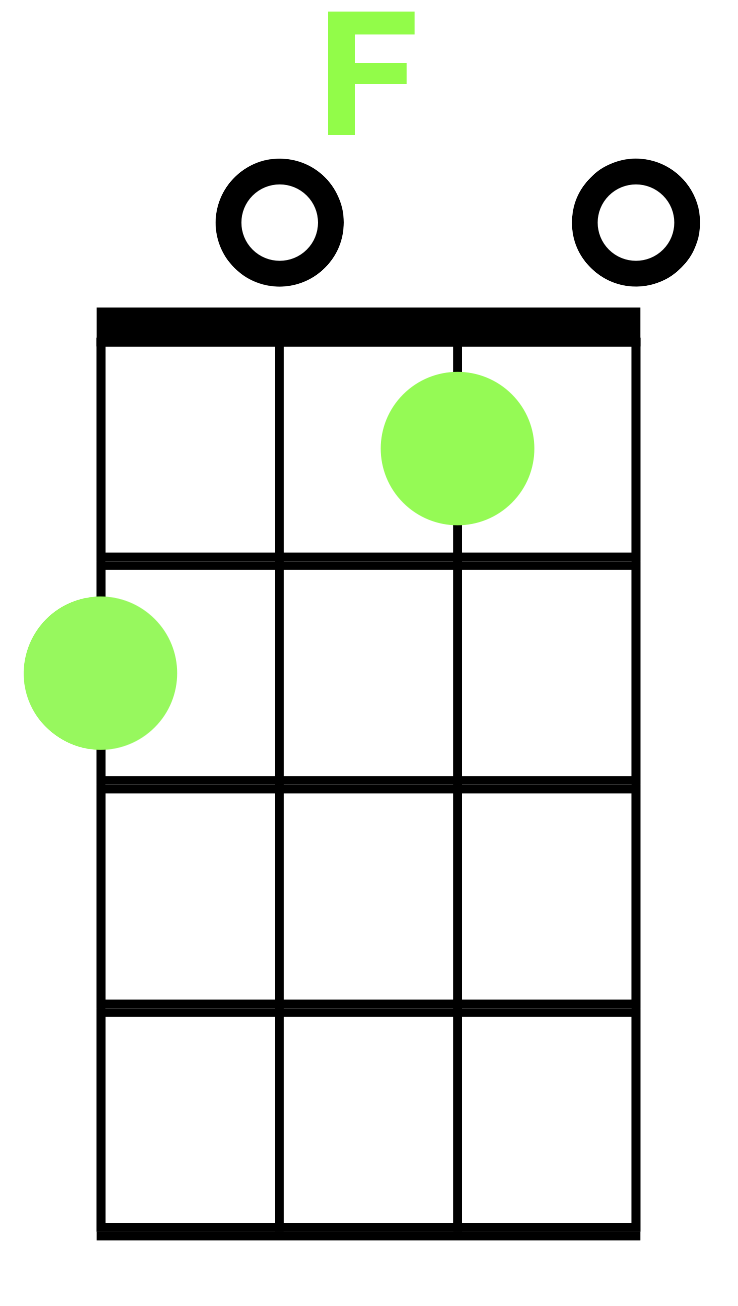 Count On Me
Dm
Find out what we’re made of

            F
When we are called to 

                                     G
Help our friends in need
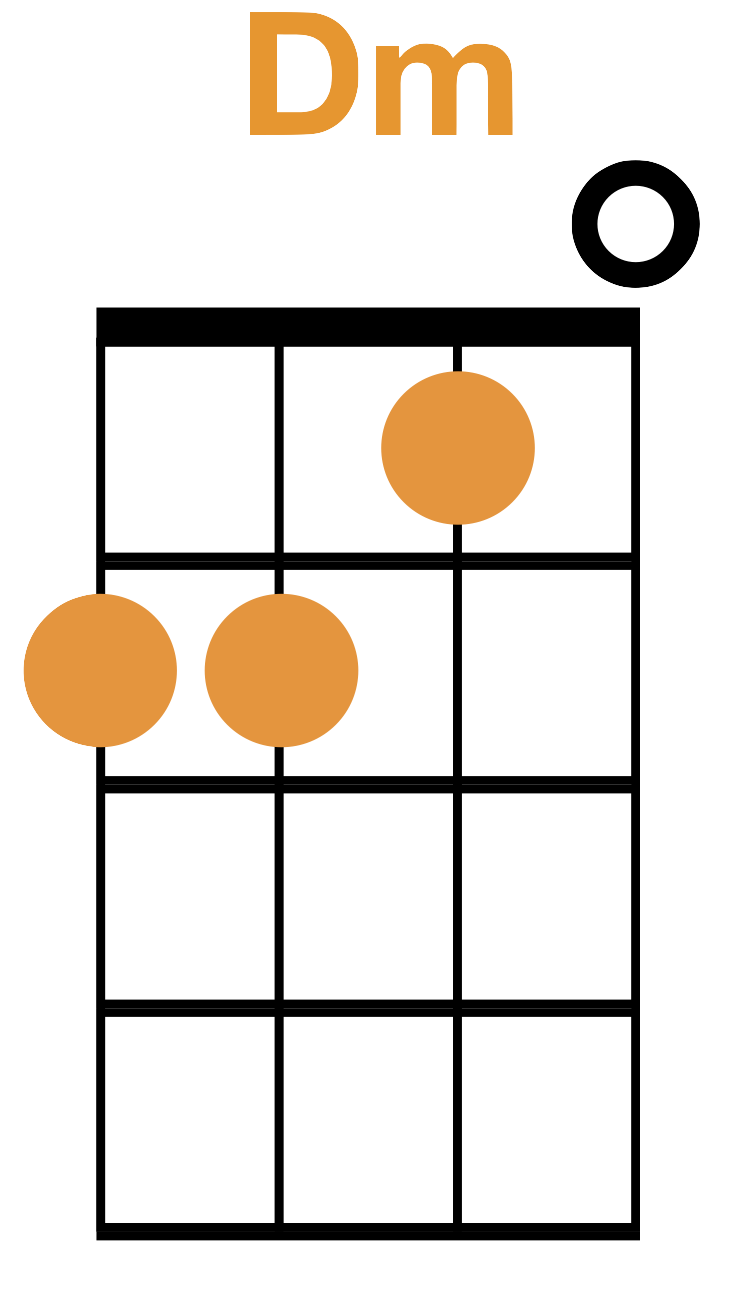 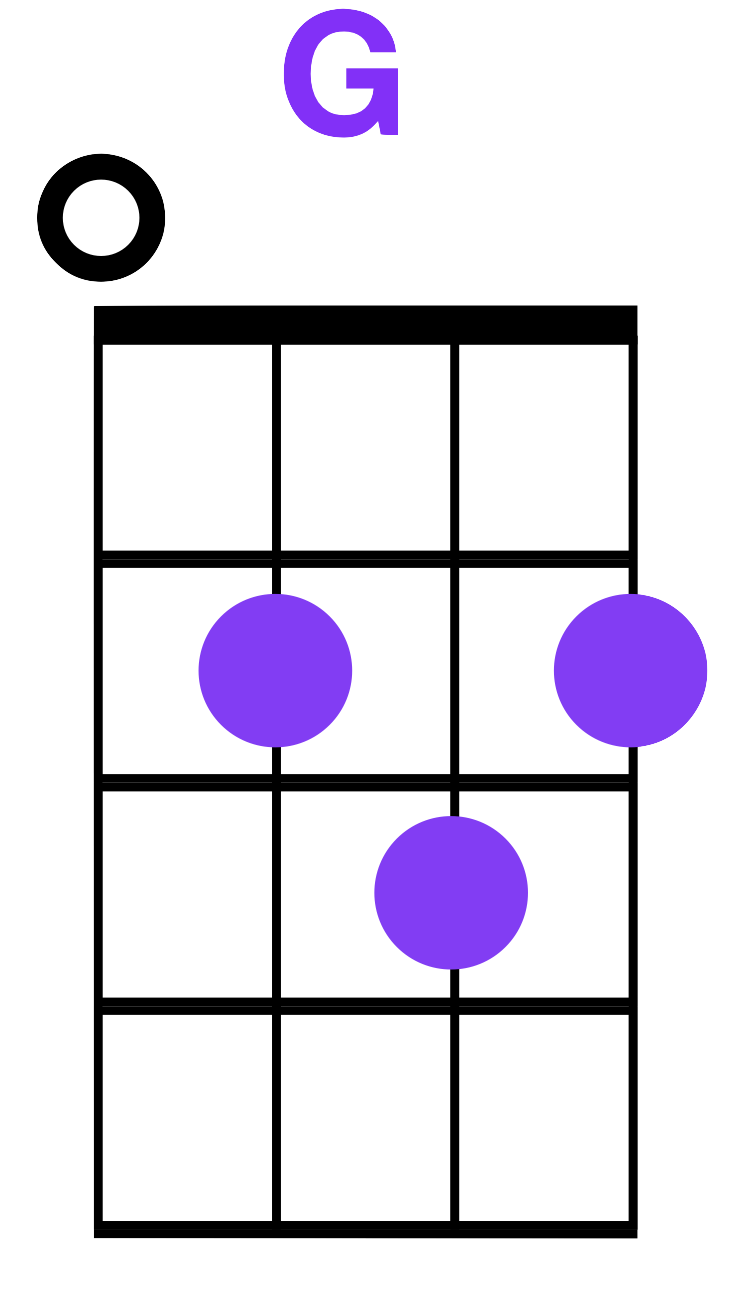 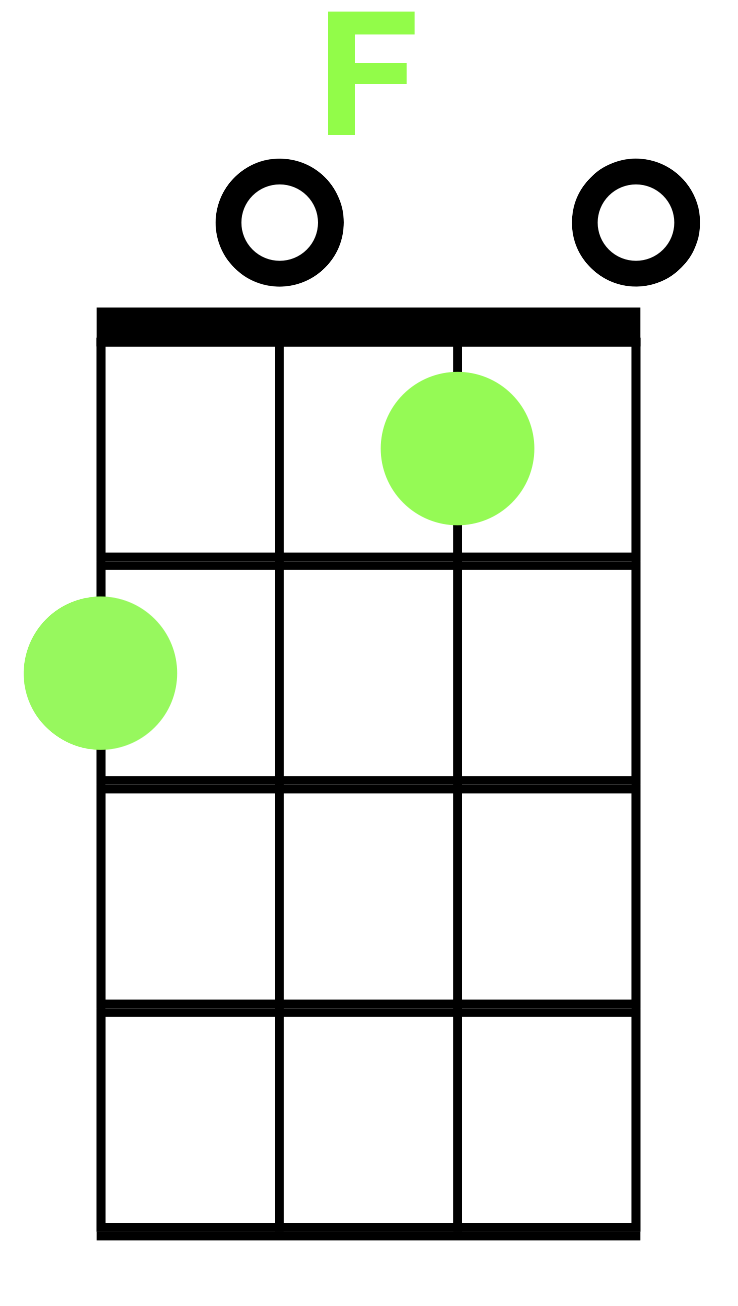 Count On Me
C
You can count on me like

Em                               Am
One, two, three, I’ll be there

        F
Cuz I know when I need it
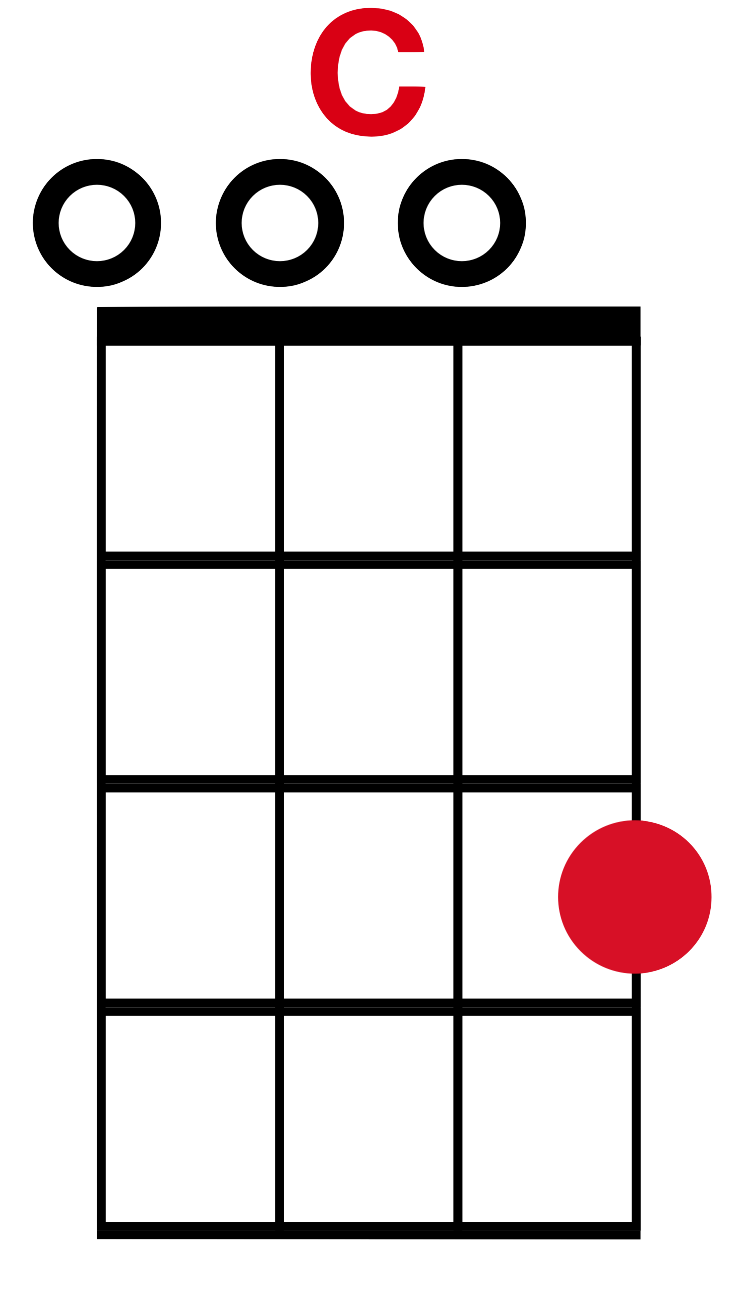 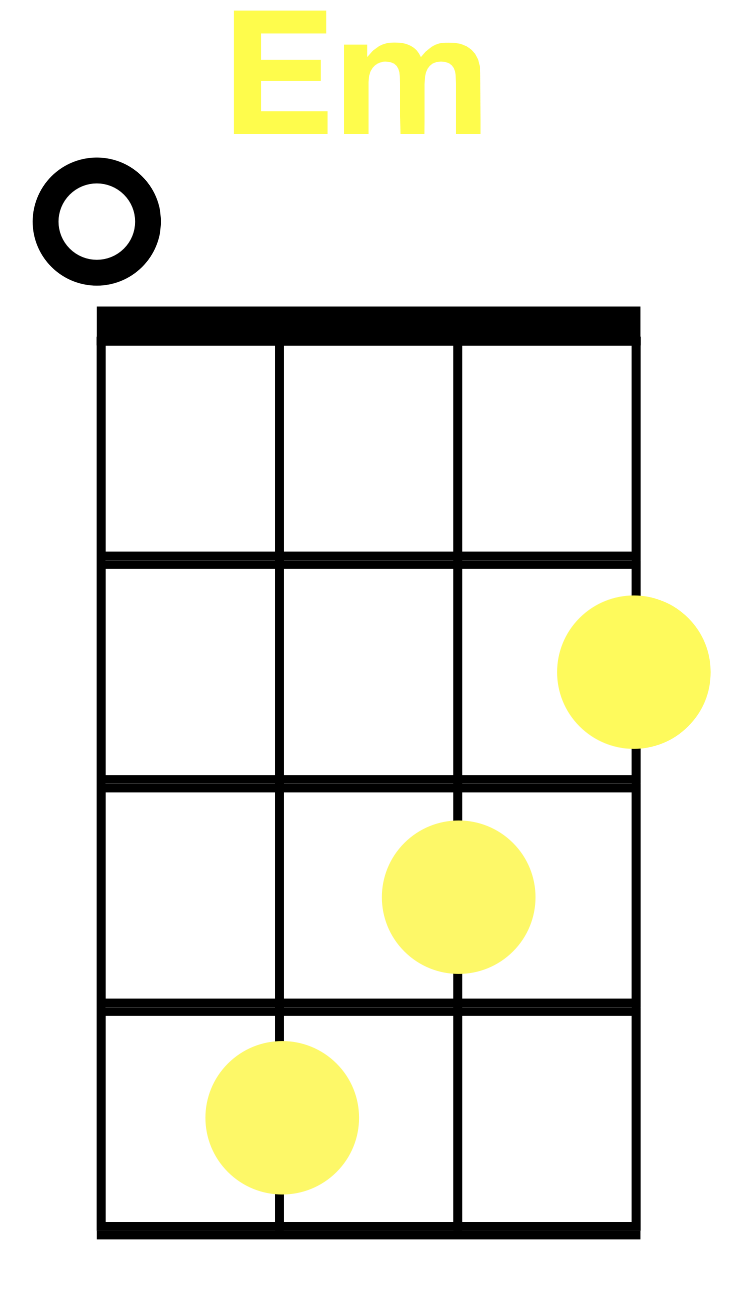 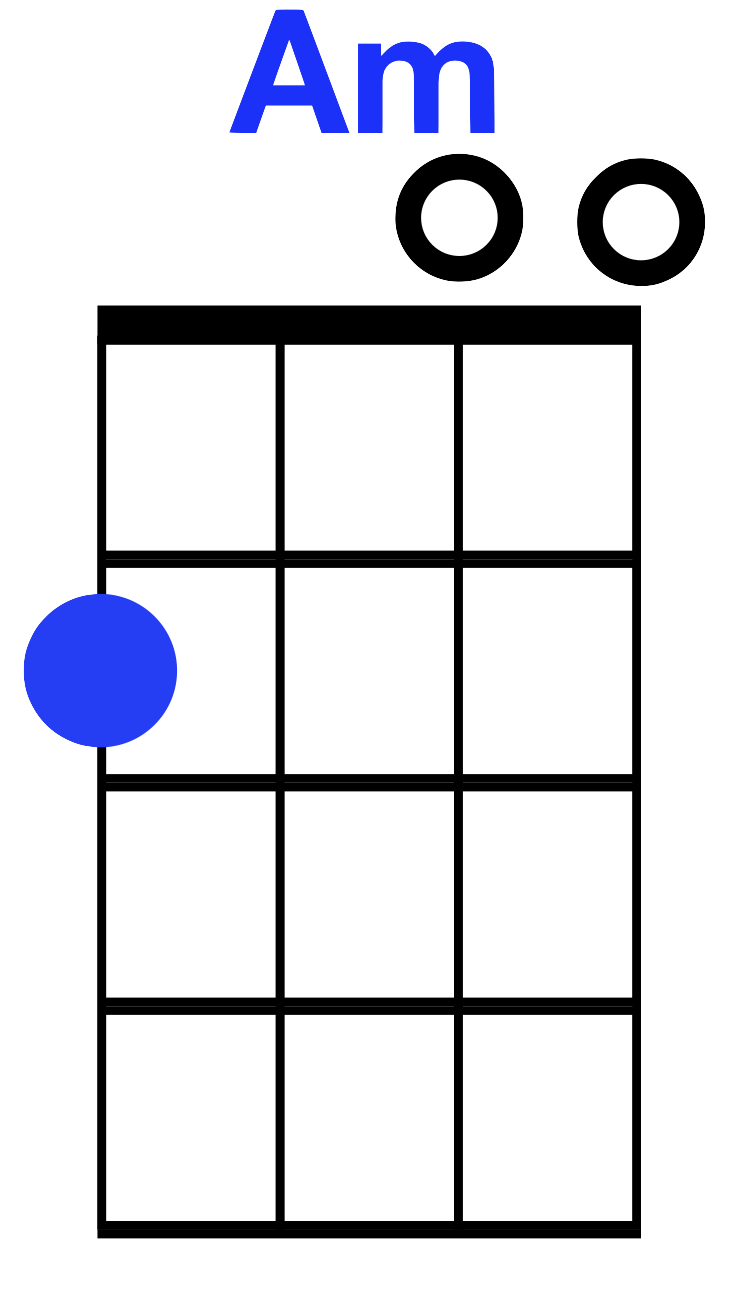 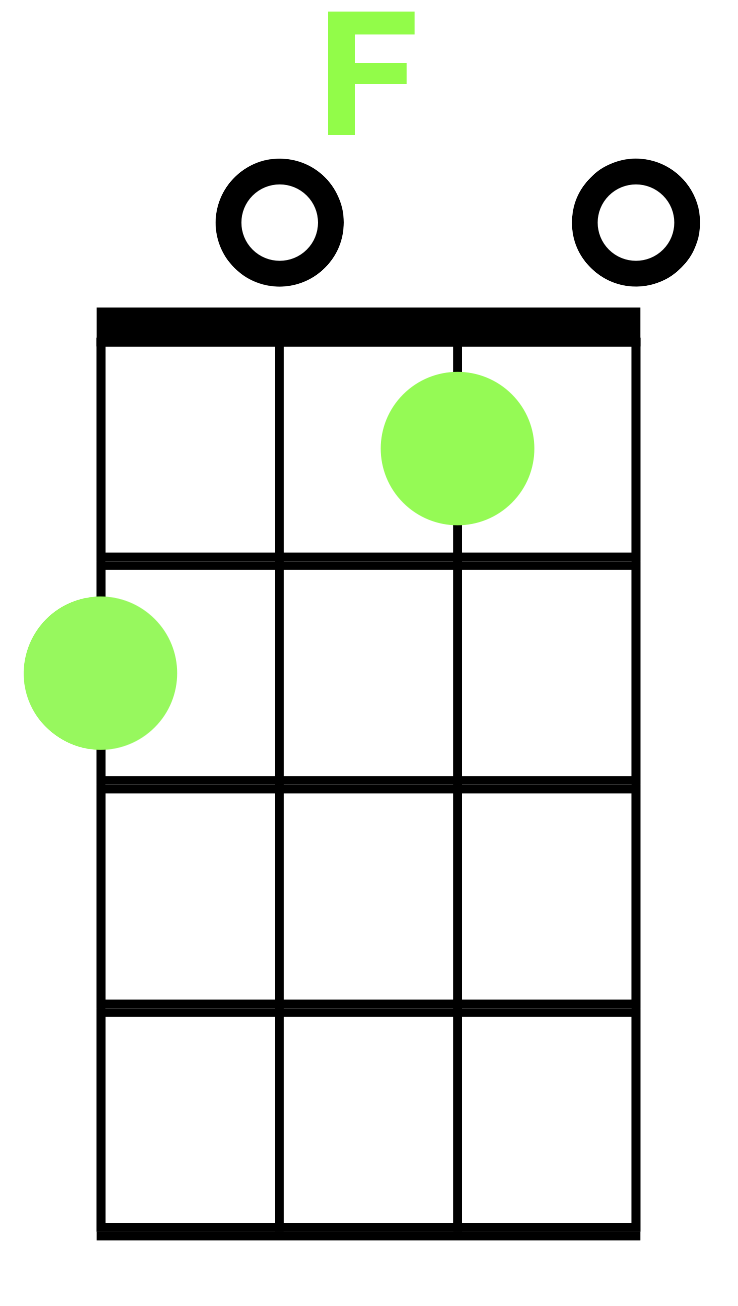 Count On Me
C
I can count on you like

Em                                     Am
Four, three, two, you’ll be there

        F
Cuz that’s what friends are 


S’posed to do oh yeah
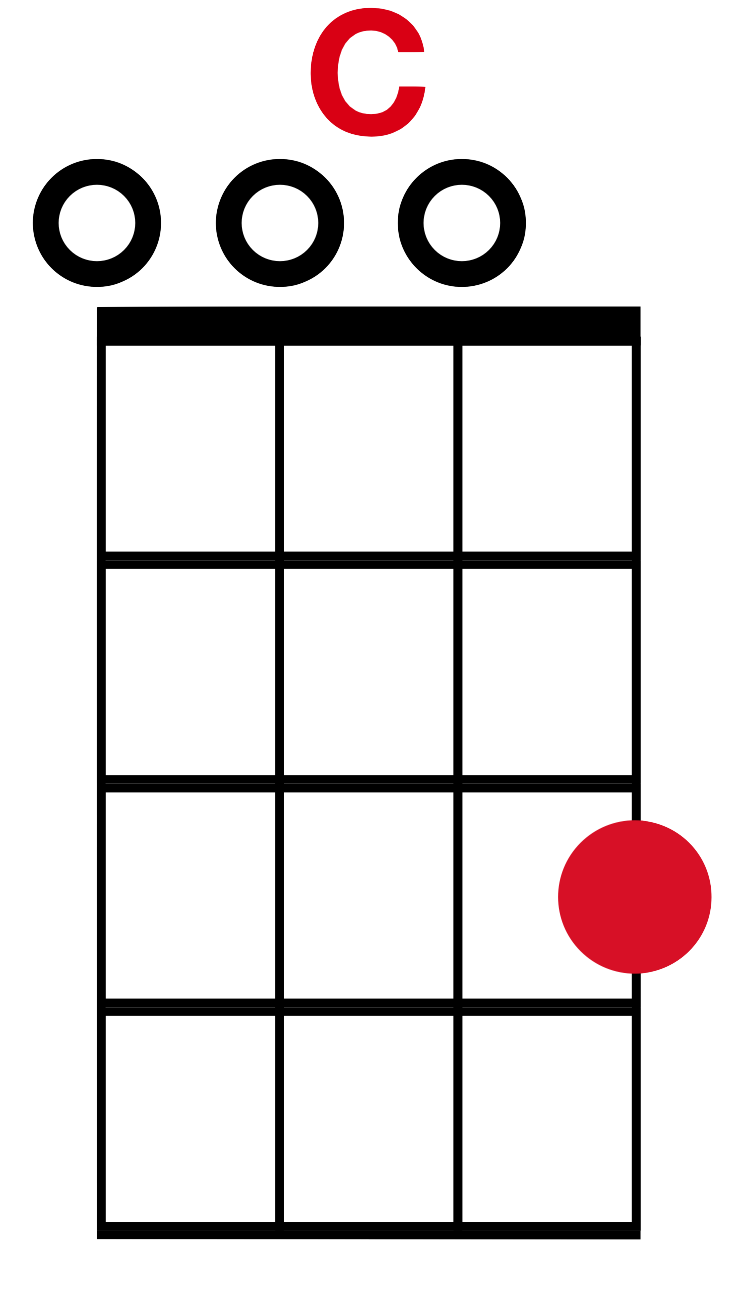 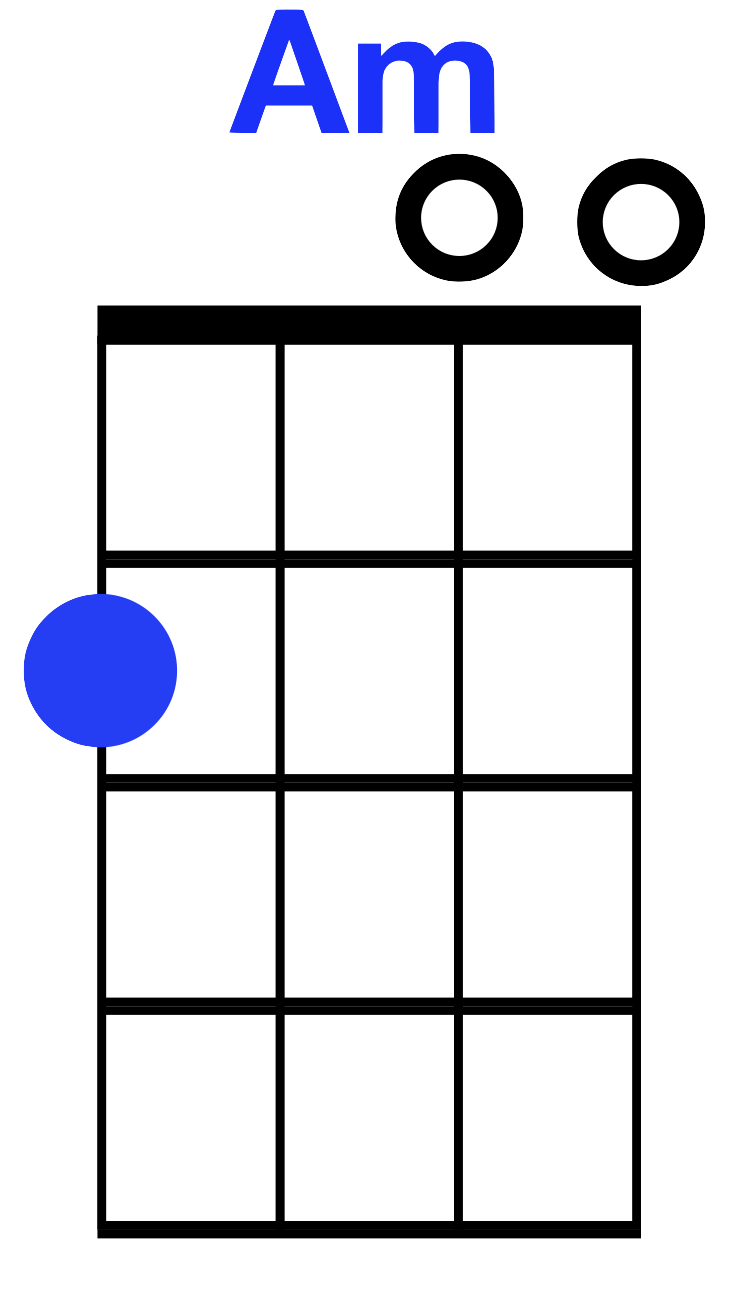 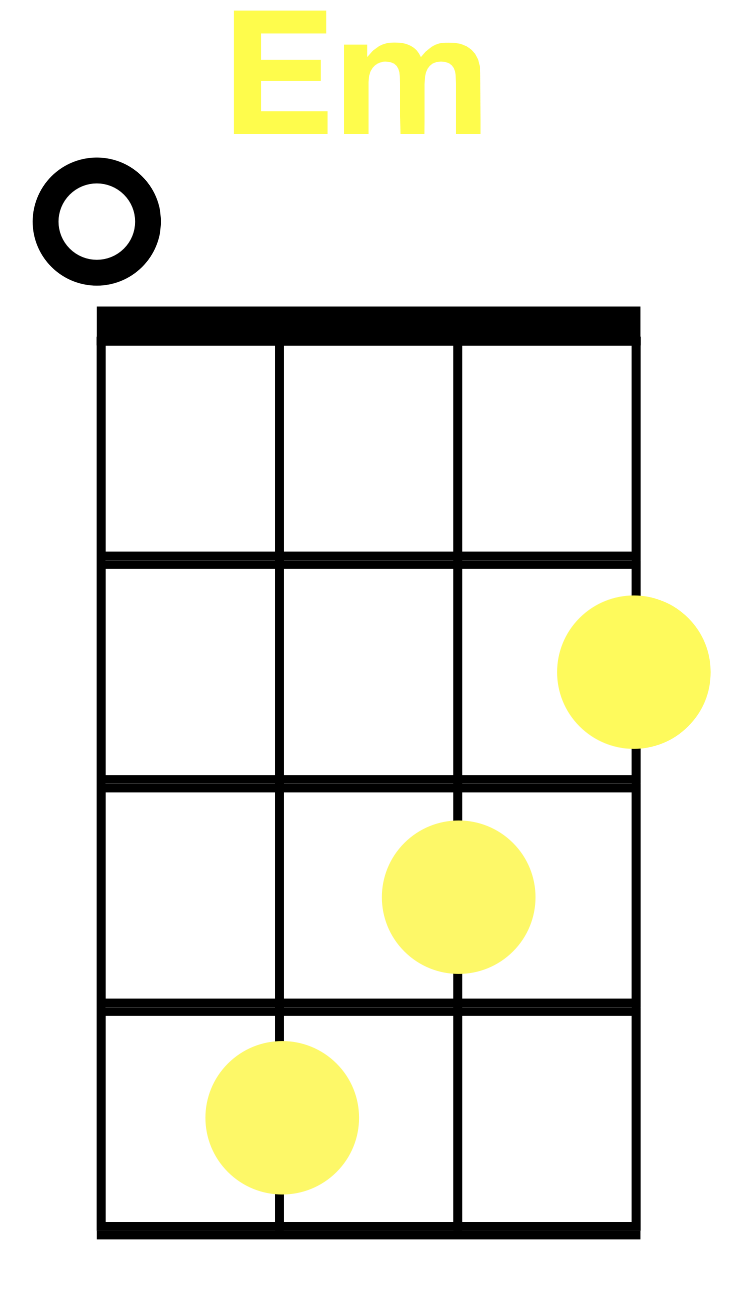 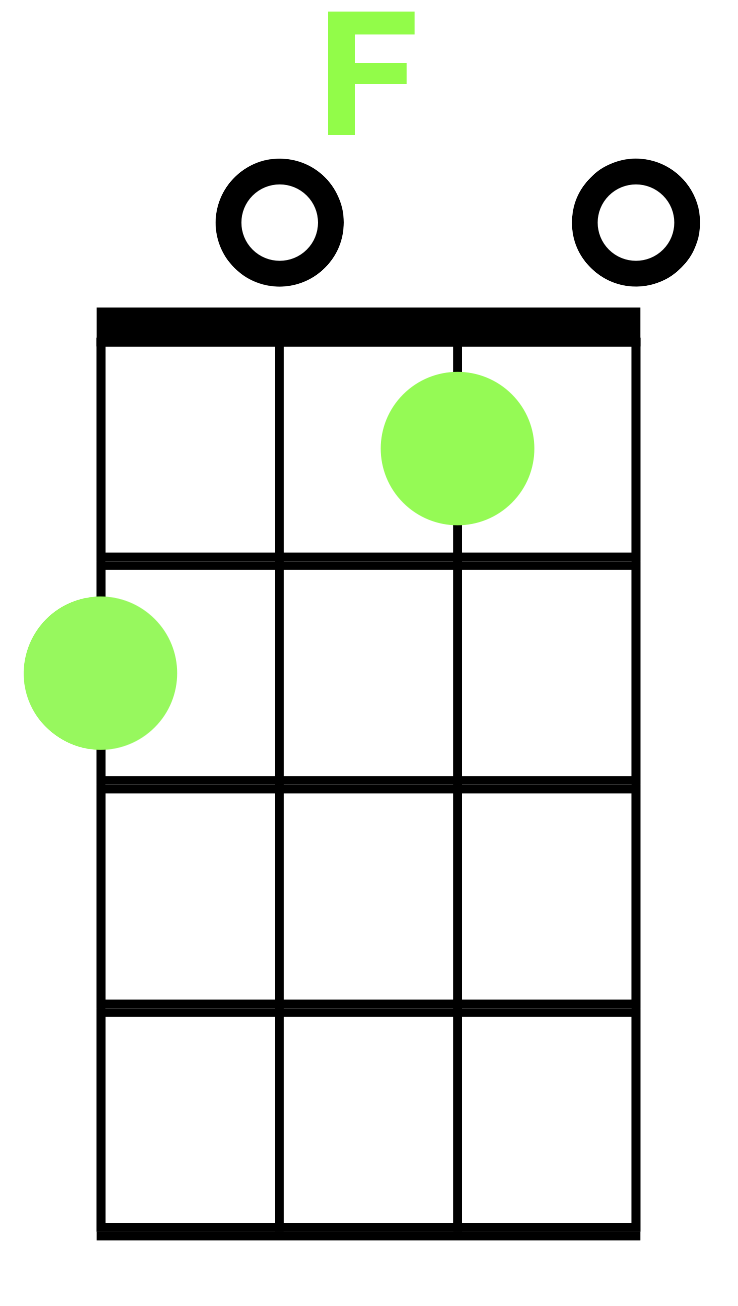 Count On Me
C
Oooh 
      
Em			 F
Oooh
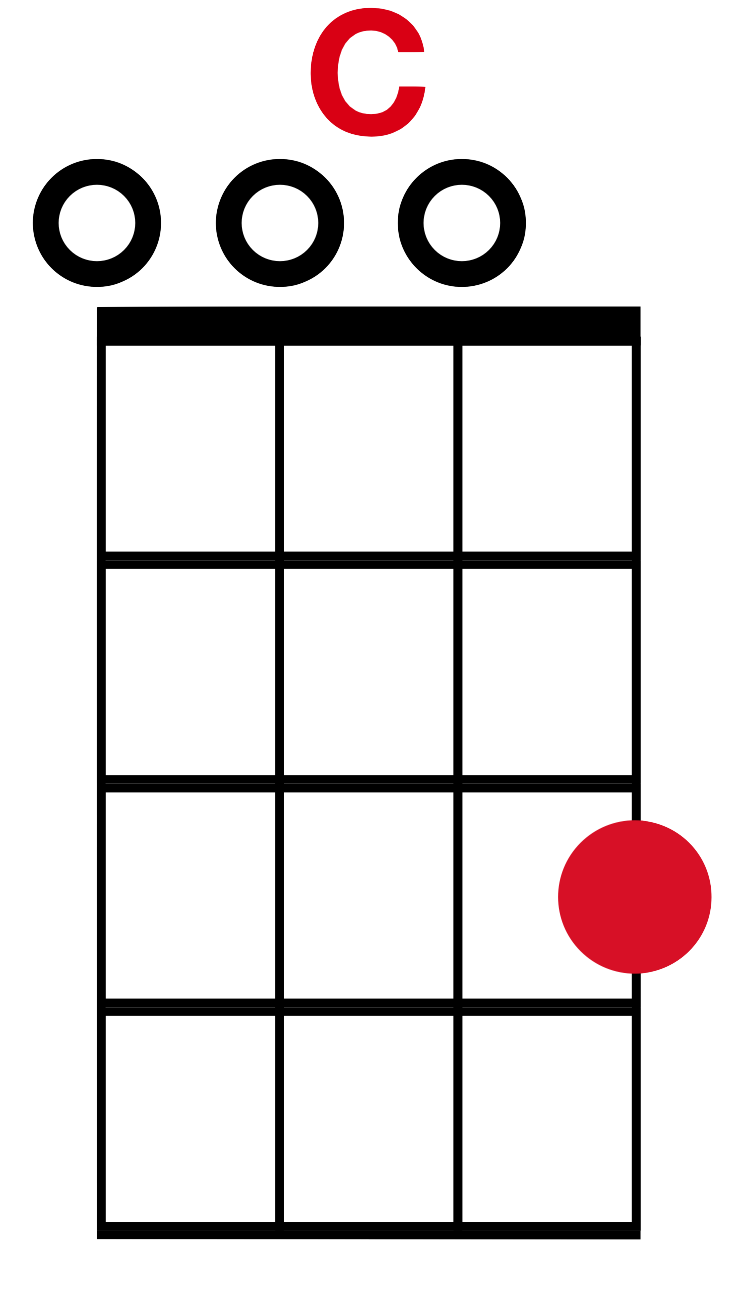 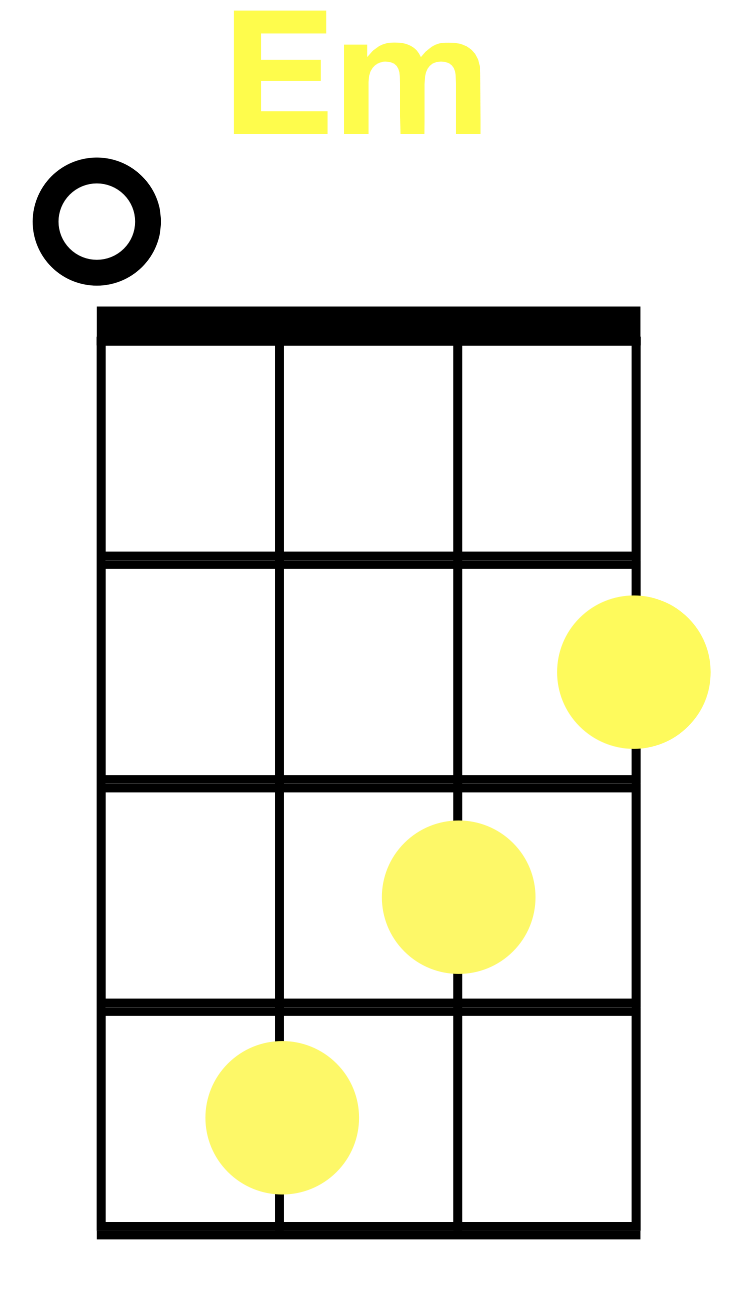 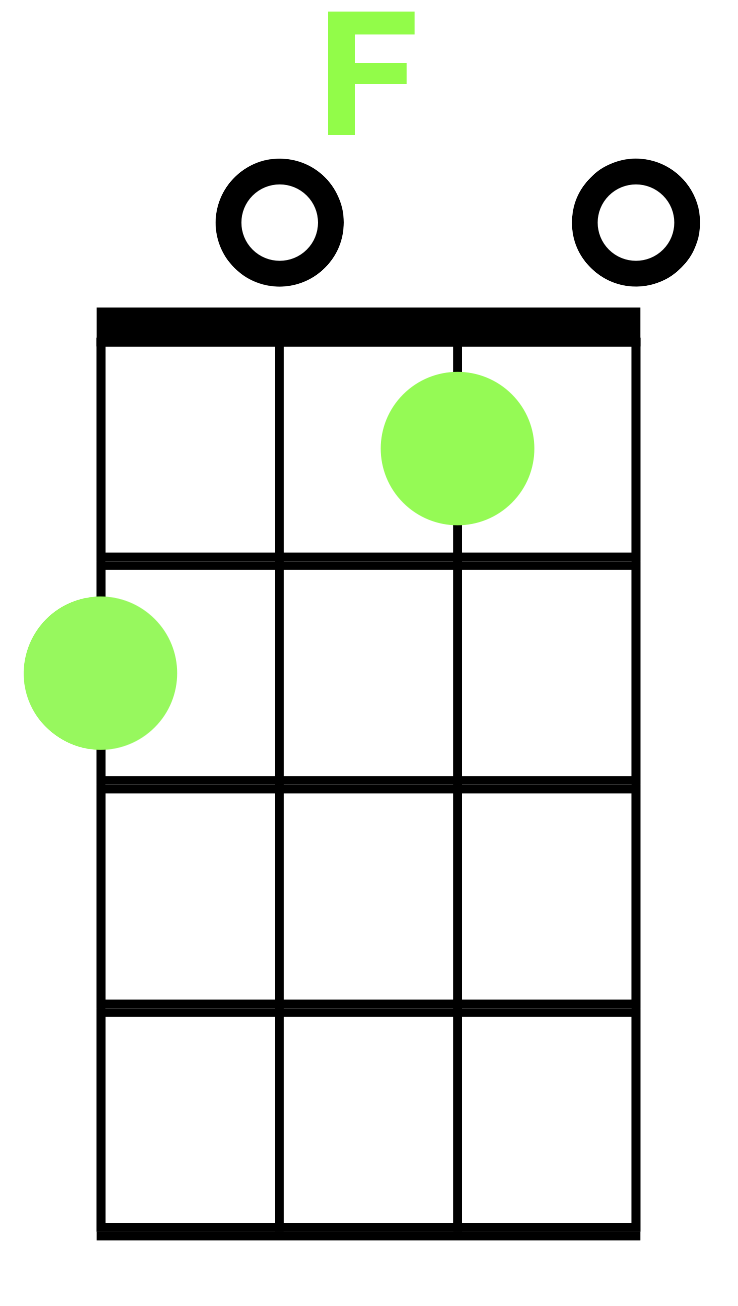 Count On Me
Dm                         Em
You’ll always have my shoulder

                    Am
When you cry

      Dm                  Em
I’ll never let go, never say 

Am
Goodbye, you know-
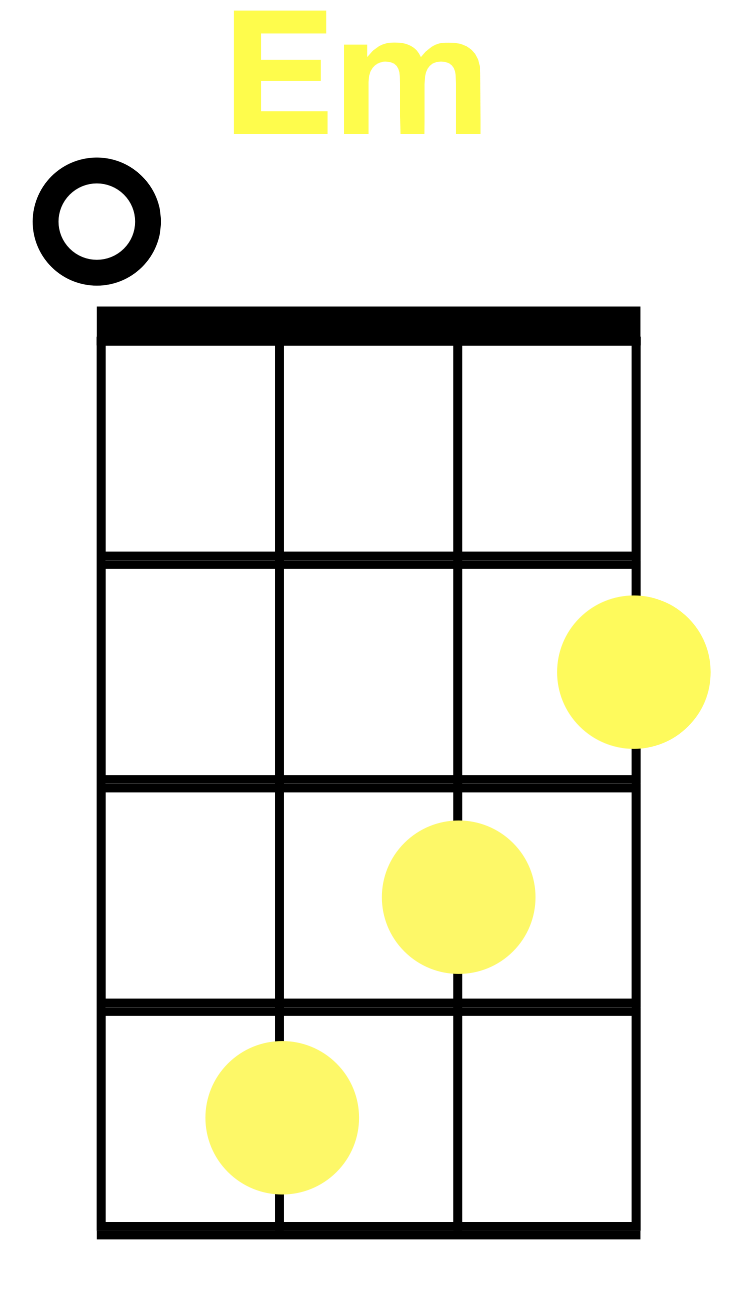 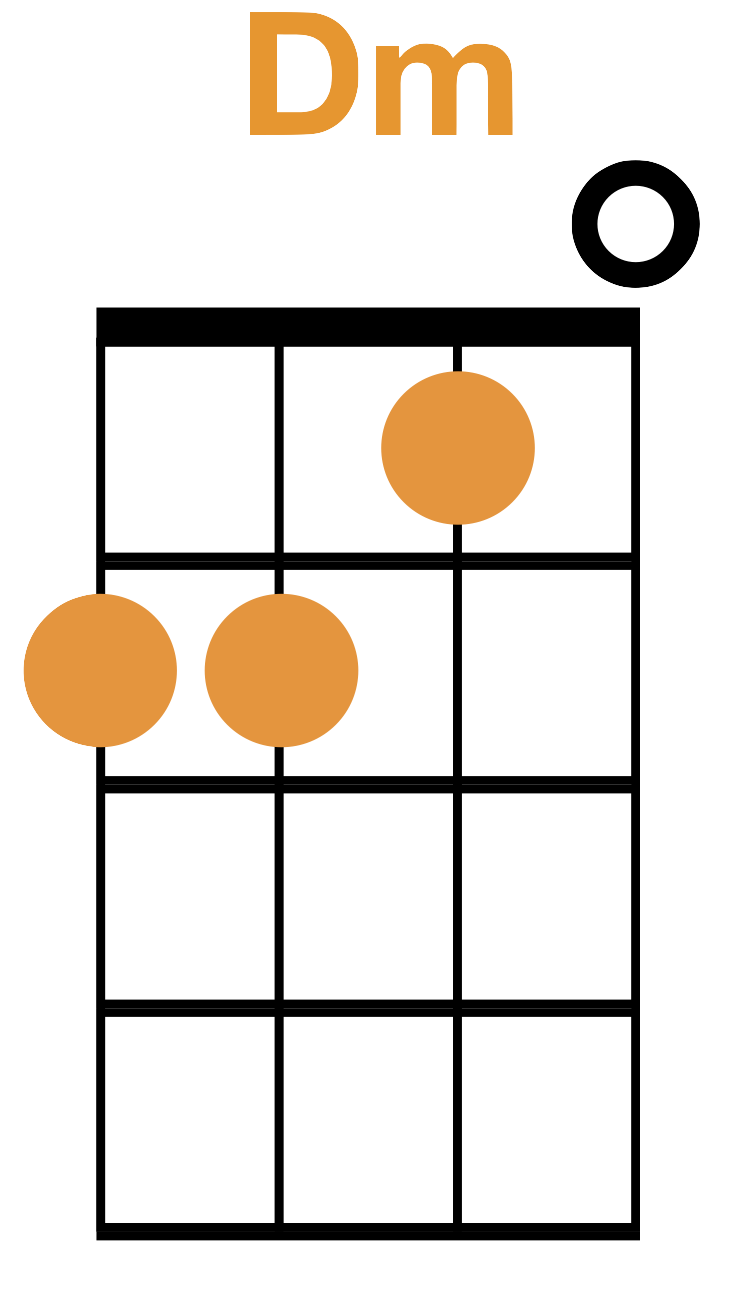 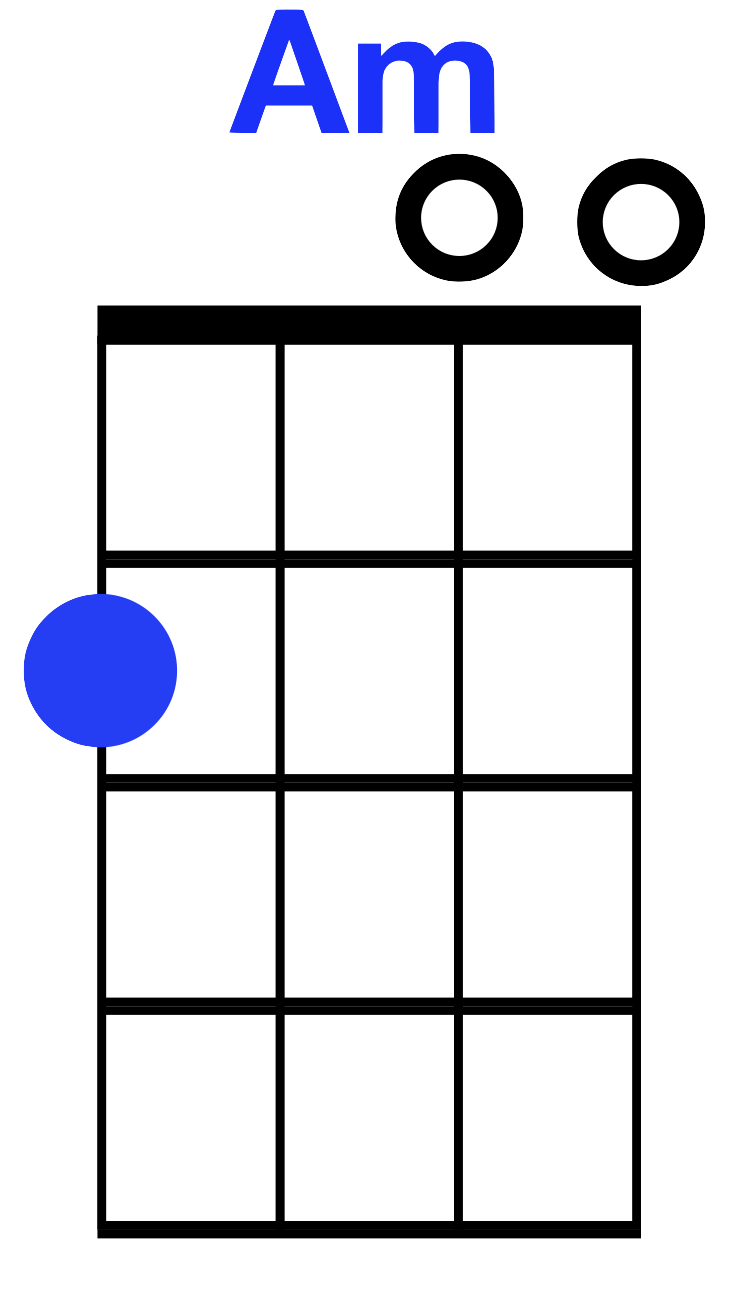 Count On Me
C
You can count on me like

Em                               Am
One, two, three, I’ll be there

        F
Cuz I know when I need it
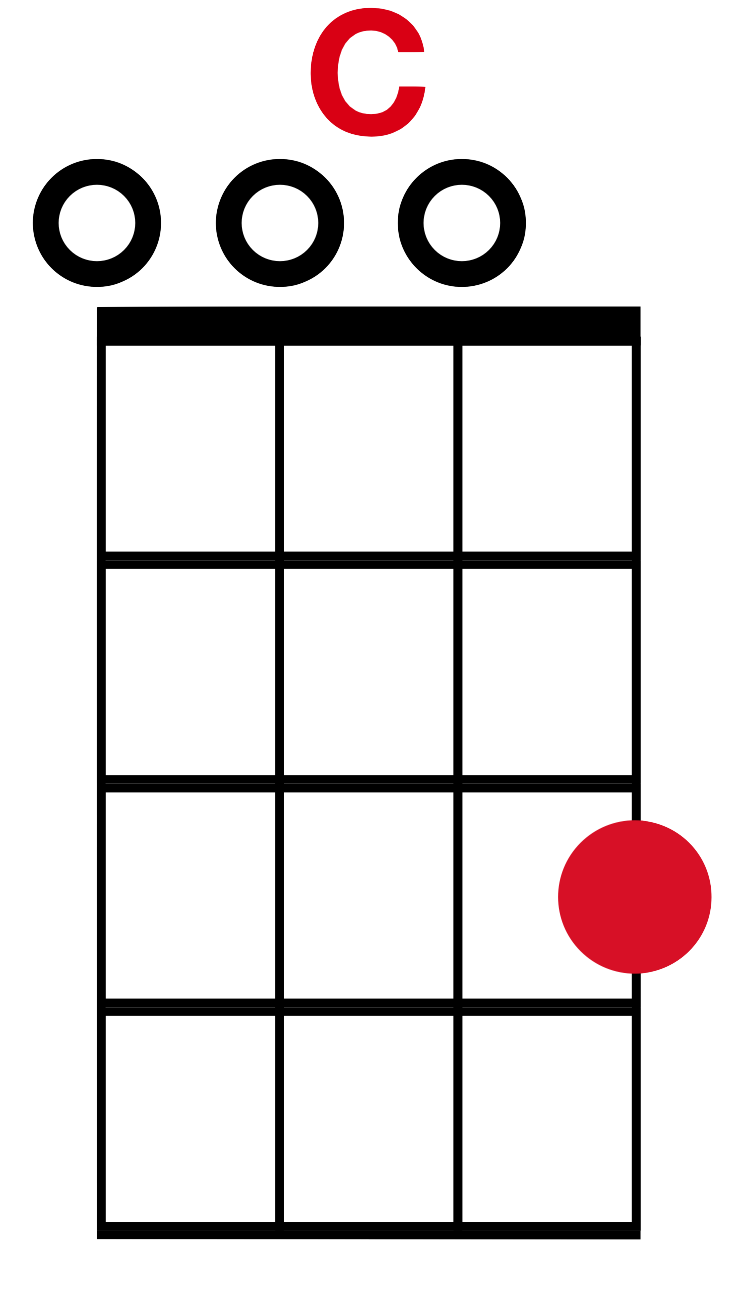 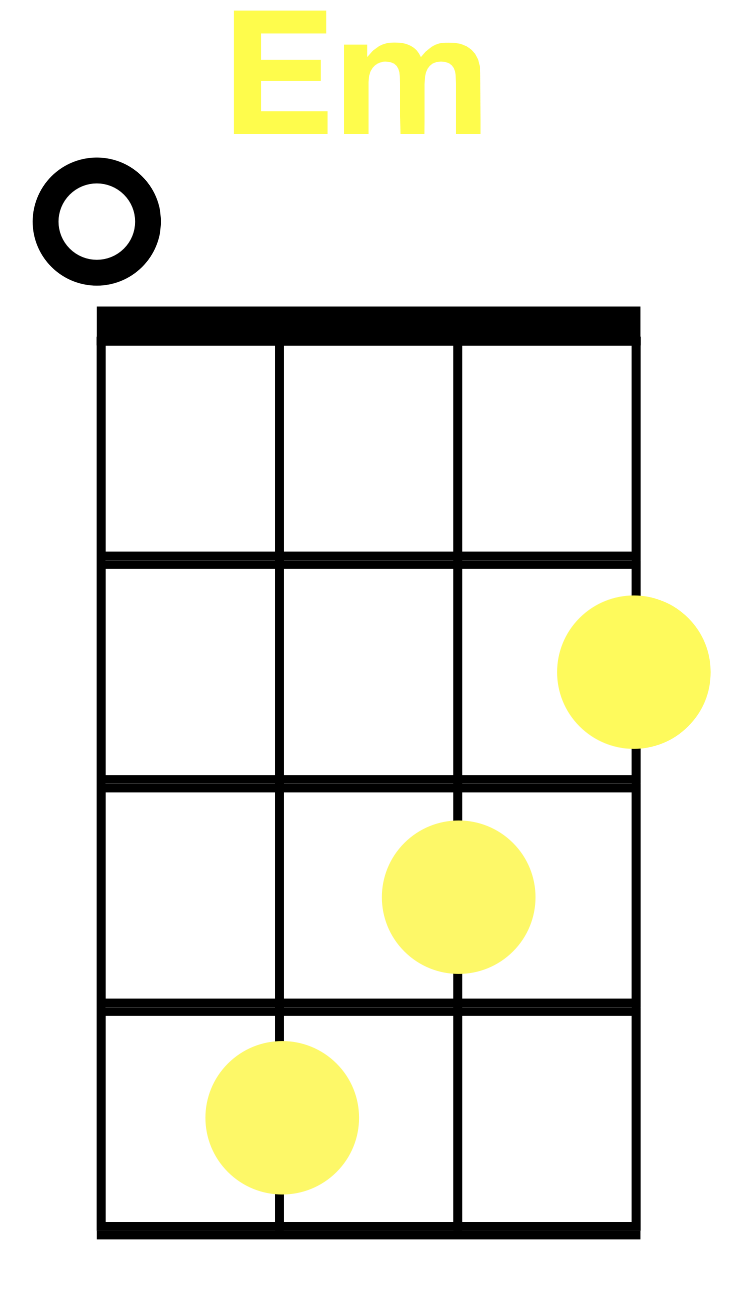 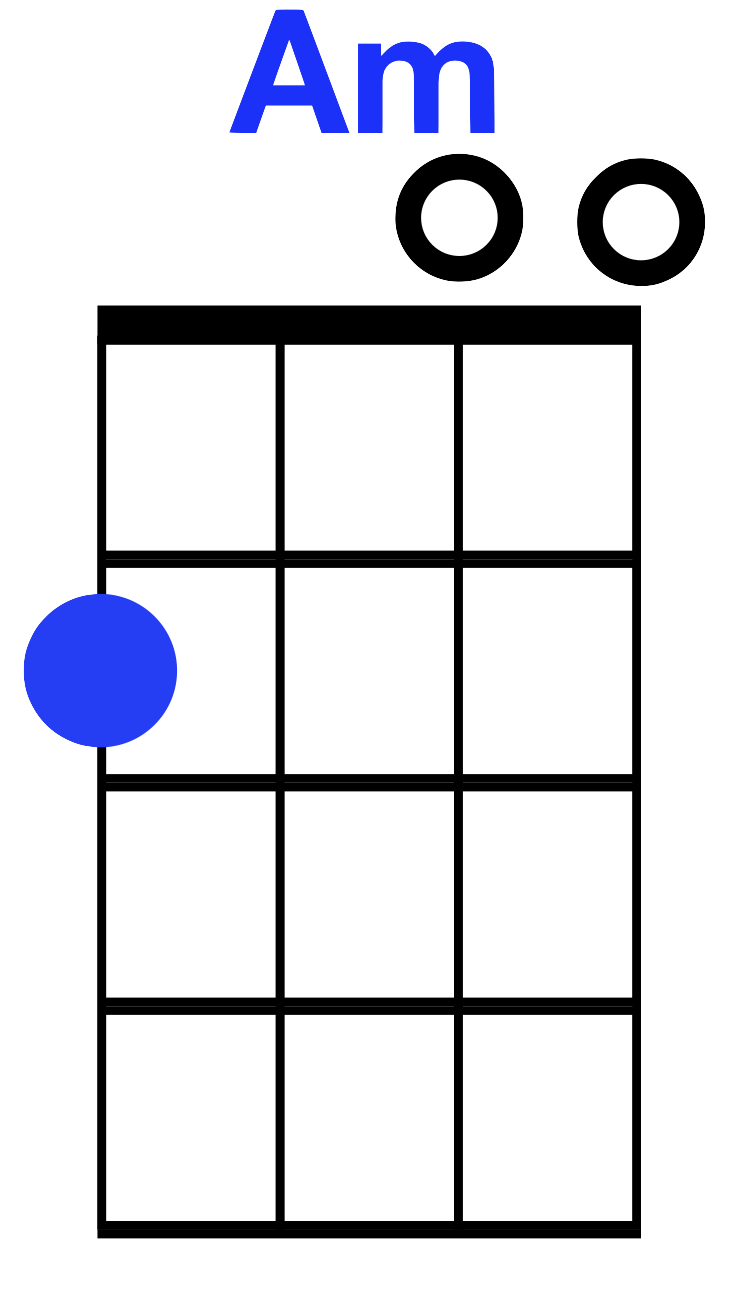 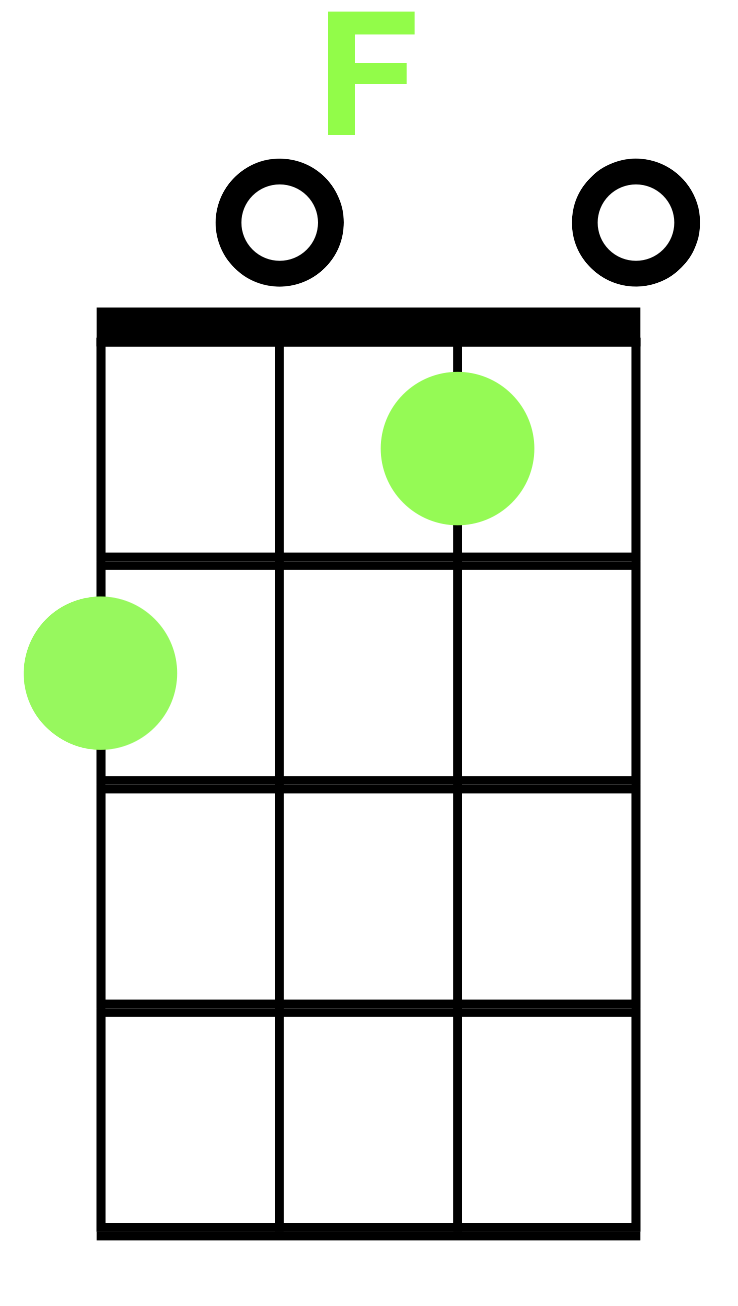 Count On Me
C
I can count on you like

Em                                     Am
Four, three, two, you’ll be there

        F
Cuz that’s what friends are 


S’posed to do oh yeah
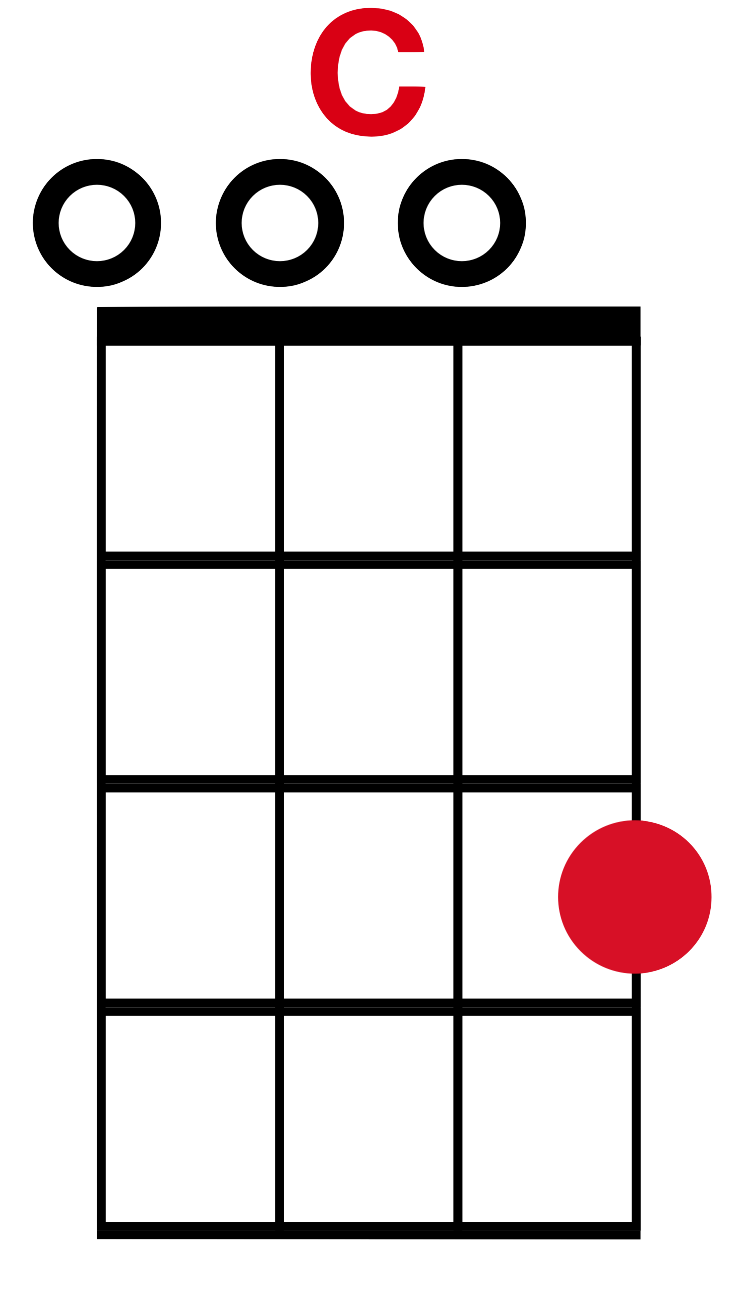 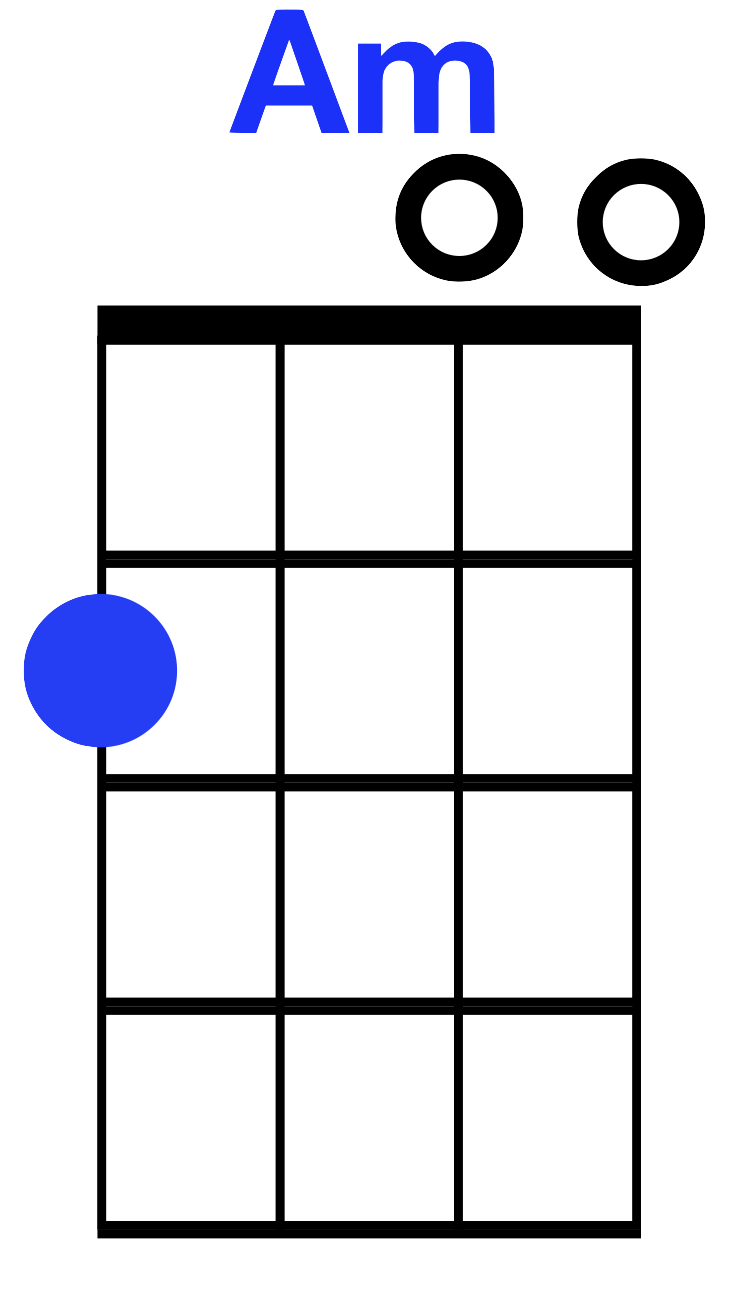 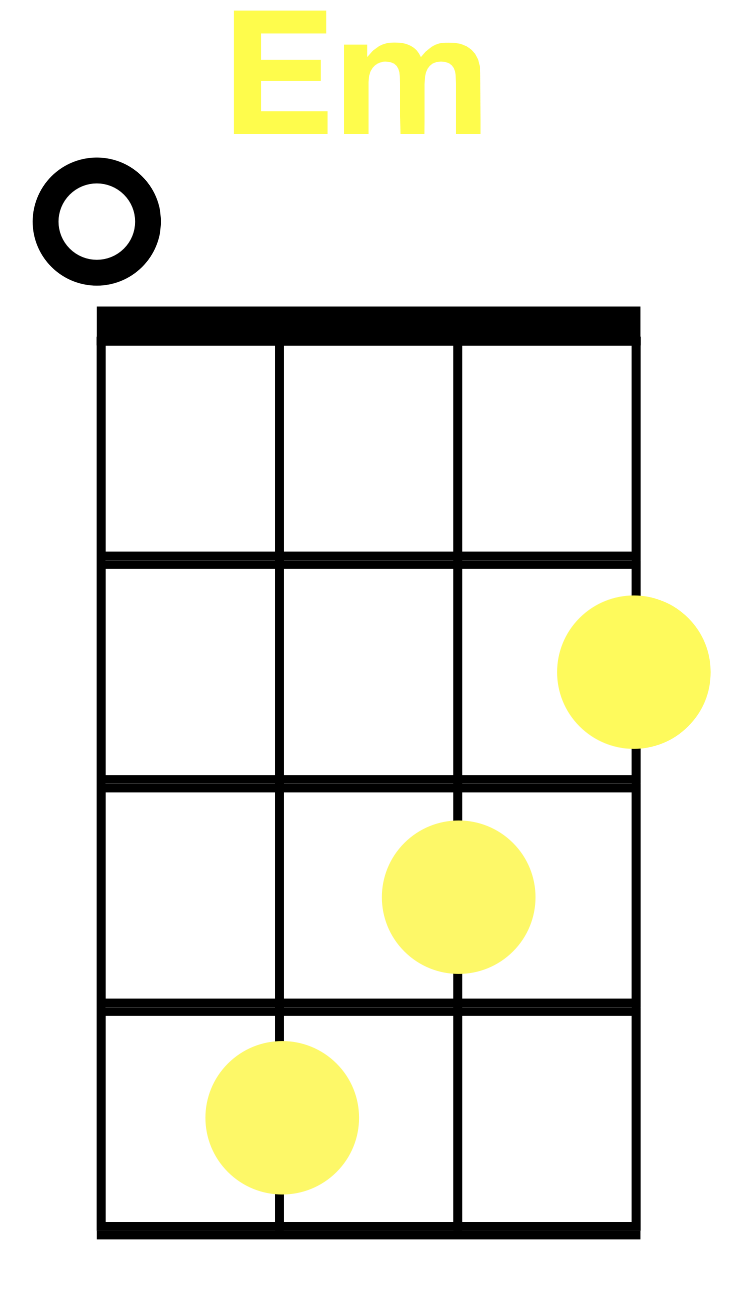 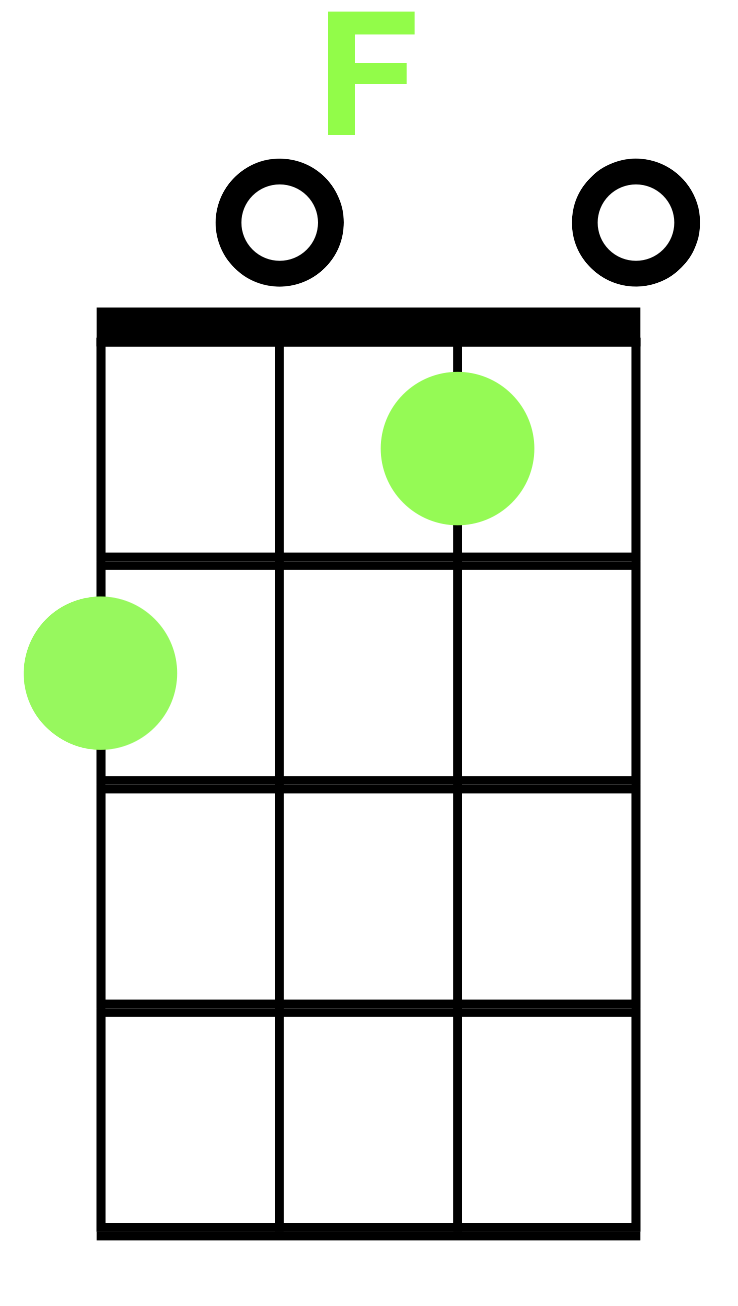 Count On Me
C
Oooh 
      
Em			 F
Oooh
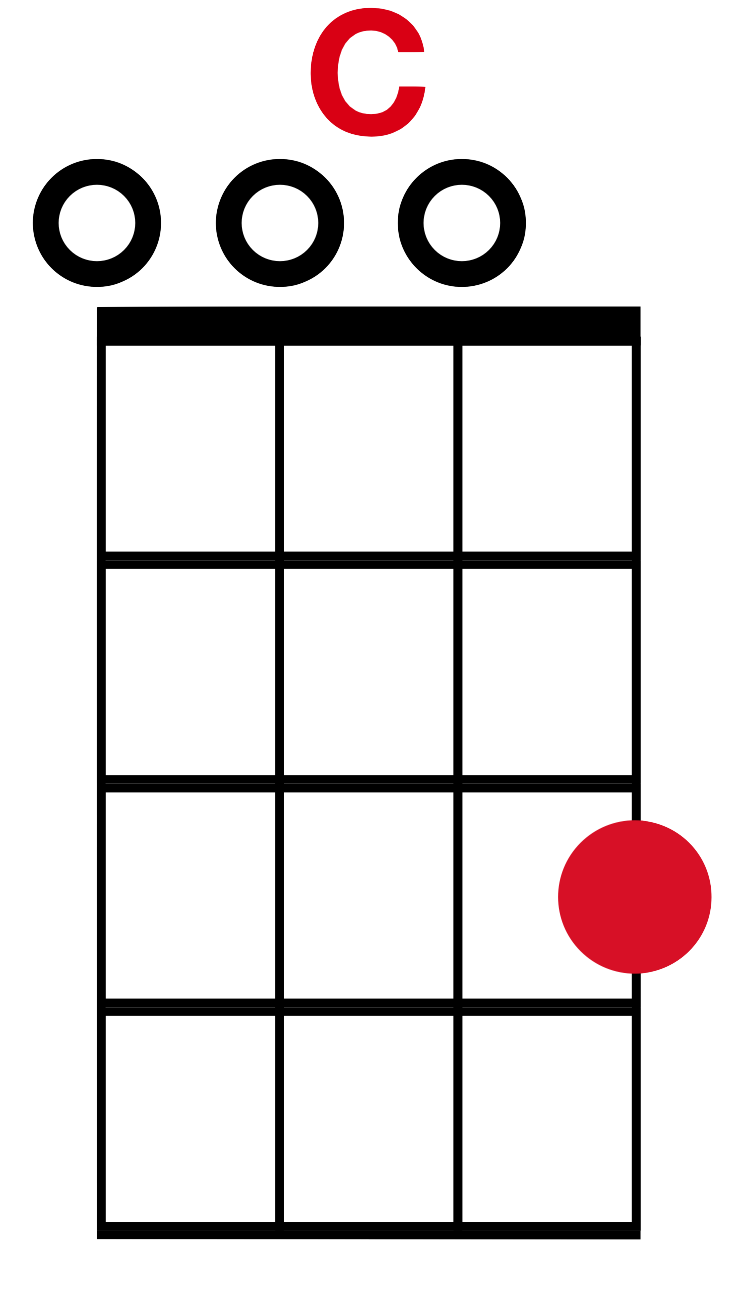 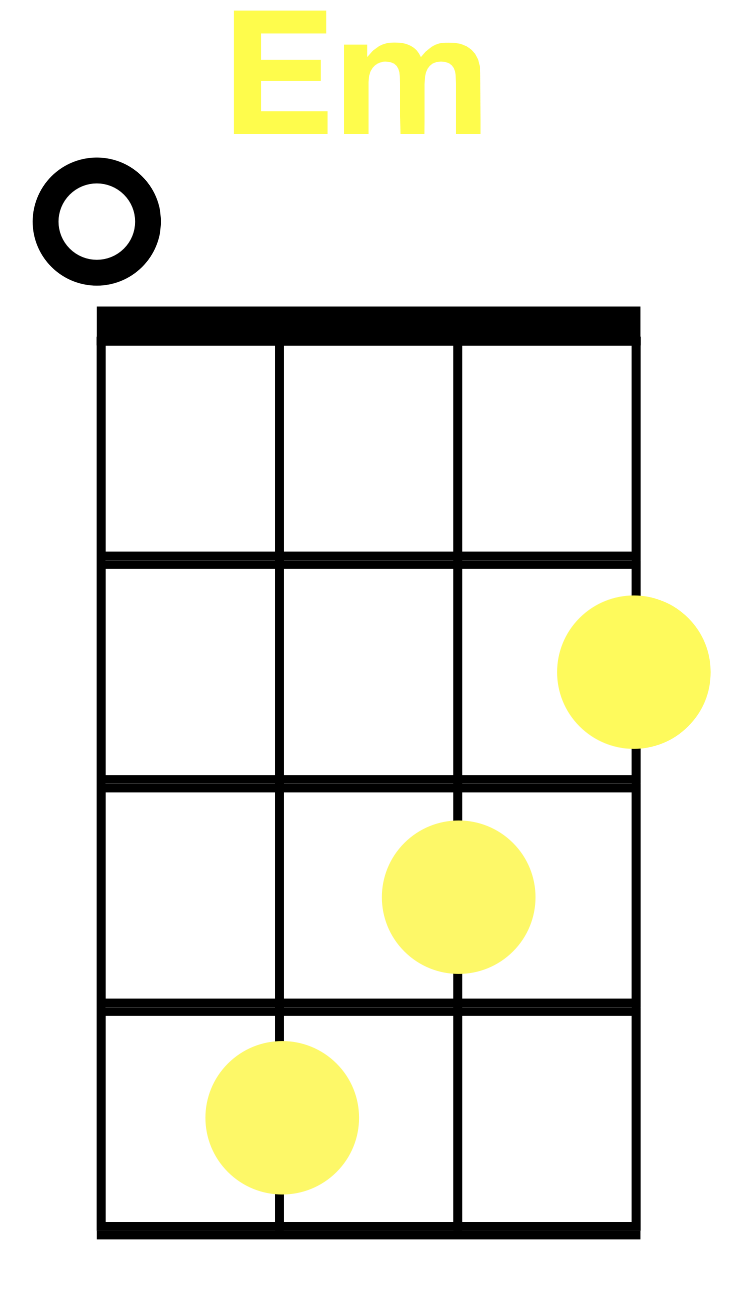 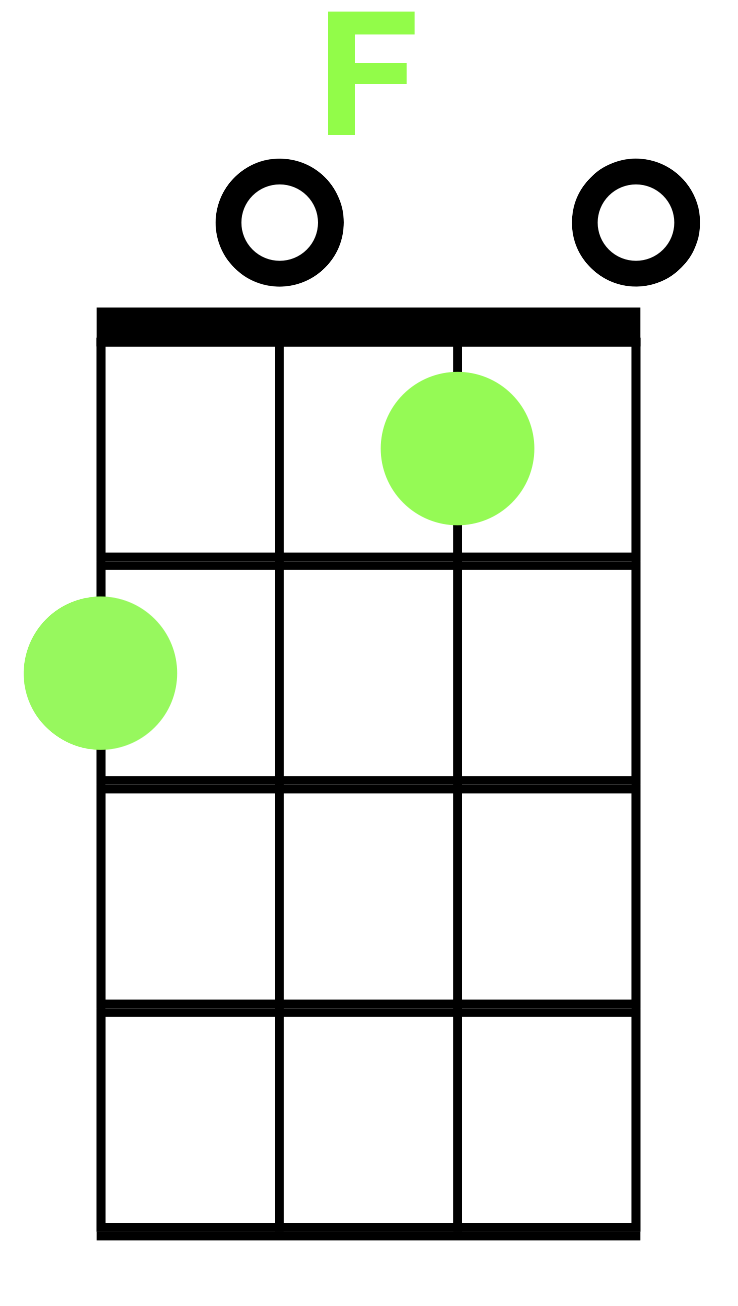 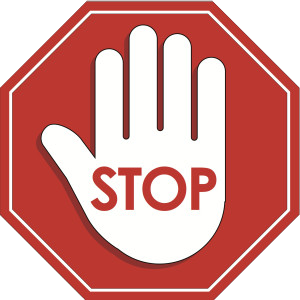 Meant to Be
By Bebe Rexha/Florida Georgia Line
Meant to Be
G        Am    	    Em
Baby, lay on back and relax
               C                   G 
Kick your pretty feet up on my dash
      G               Am         Em
No need to go nowhere fast,
         C                                  G       
Let’s enjoy right here where we at
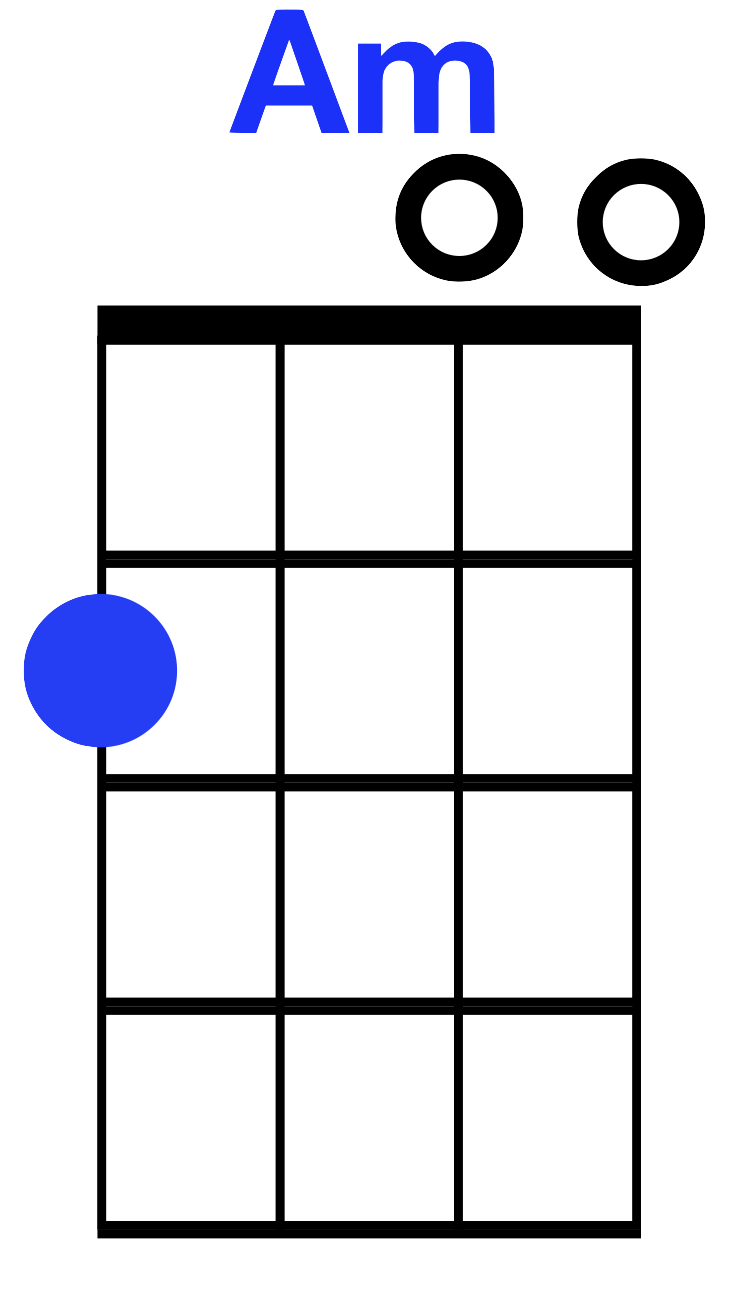 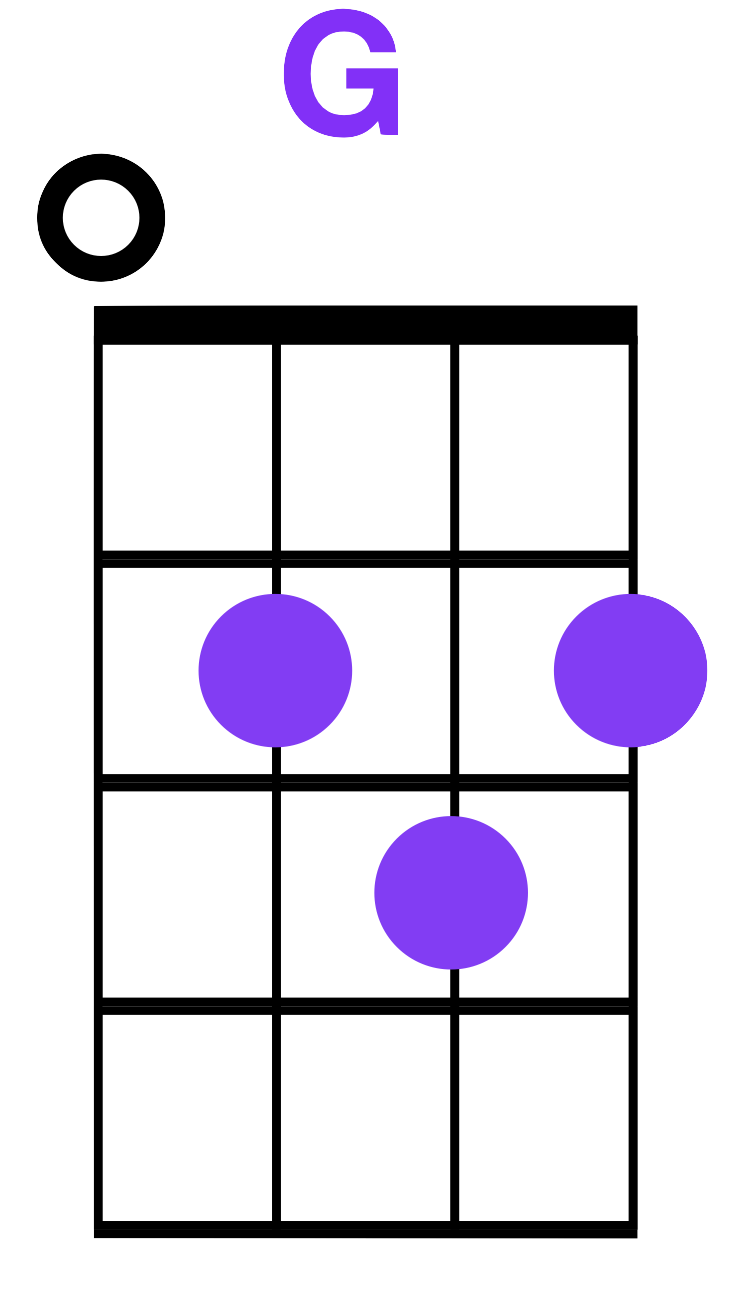 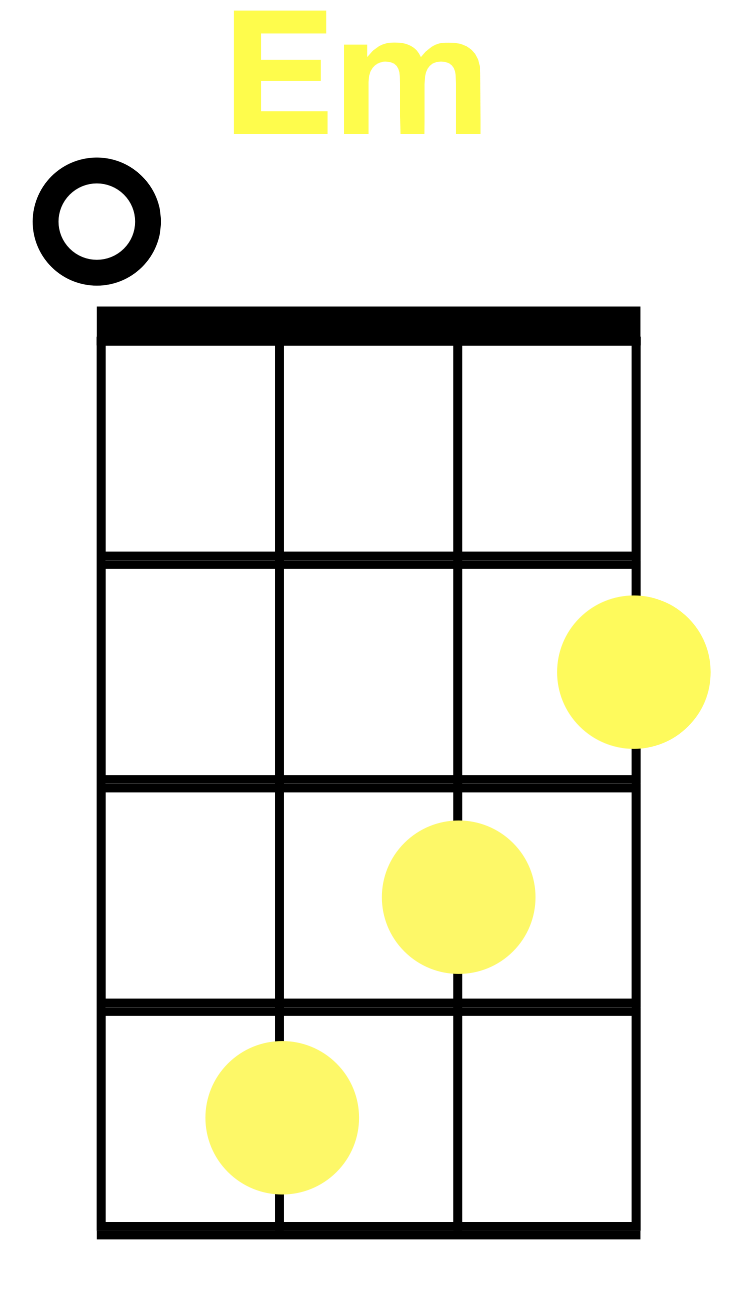 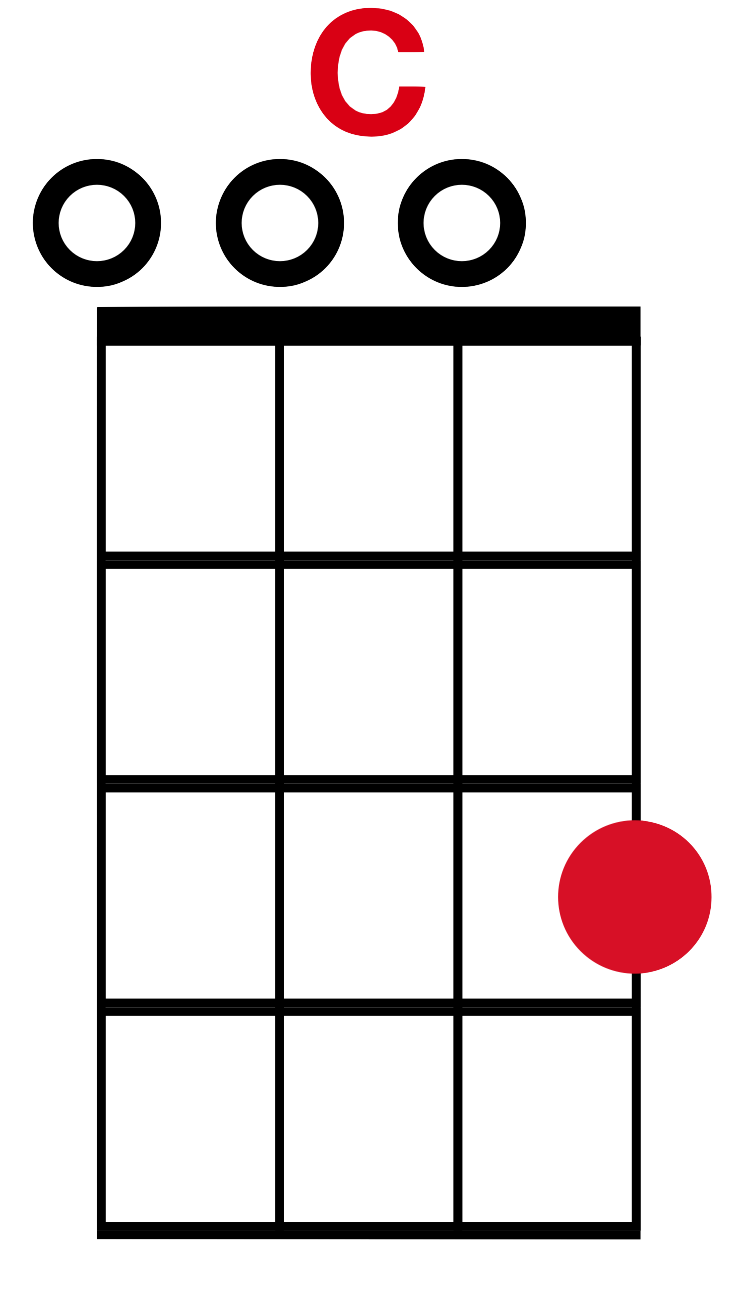 Meant to Be
G				    Am       Em
Who knows where this road is supposed to lead
C                      G 
We got nothing but time
     G                    Am           Em
As long as you’re right here next to me,
C                             G
Everything’s gonna be alright
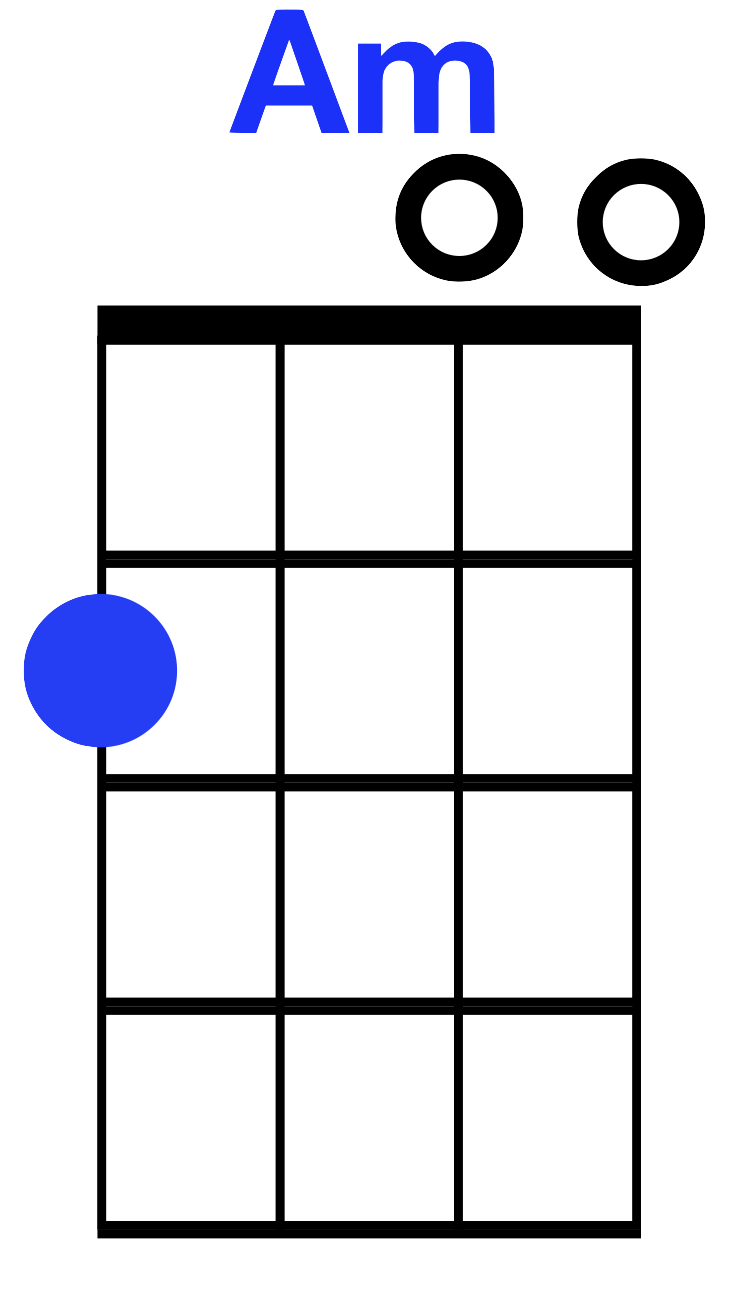 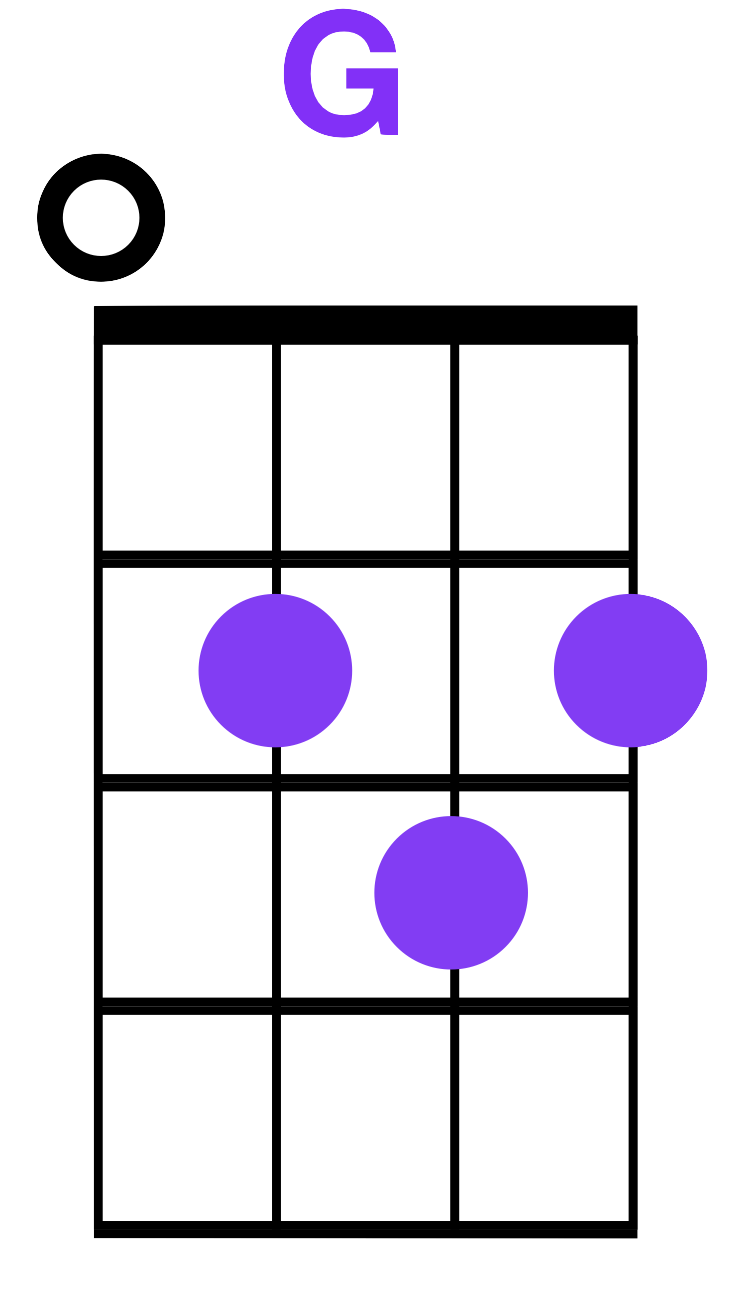 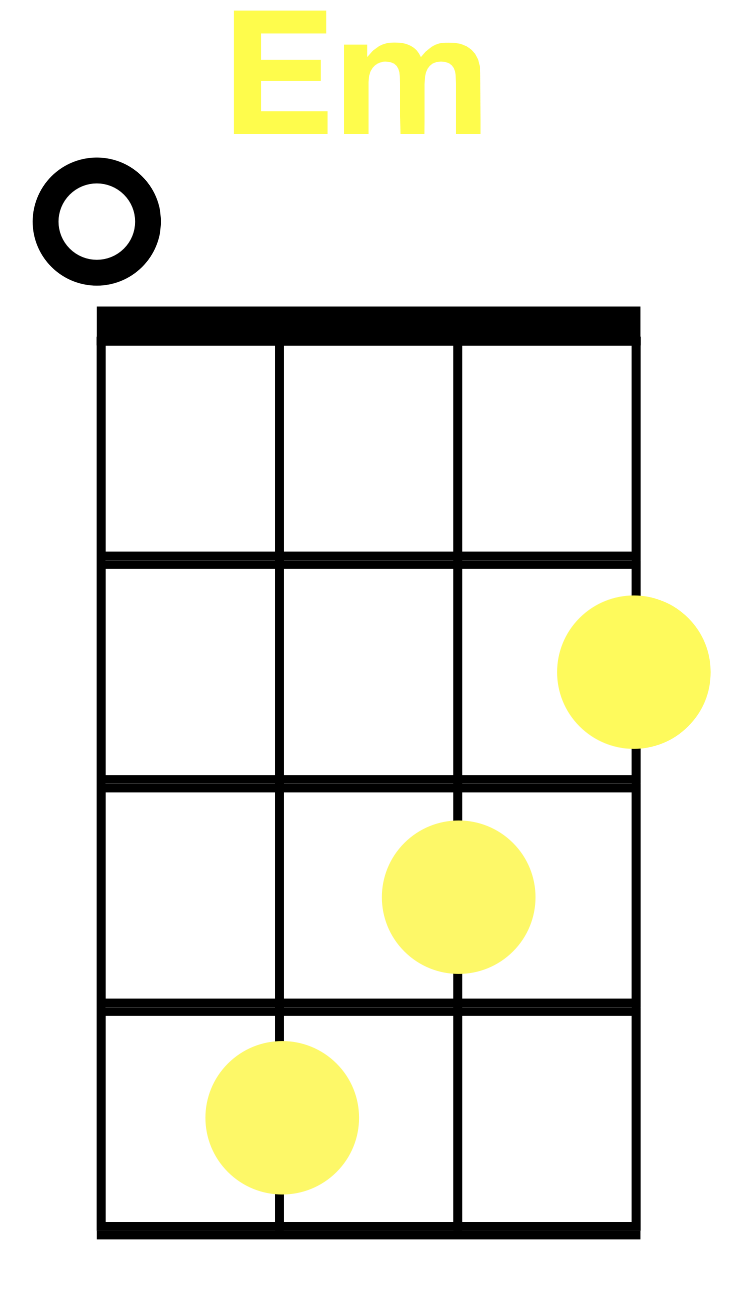 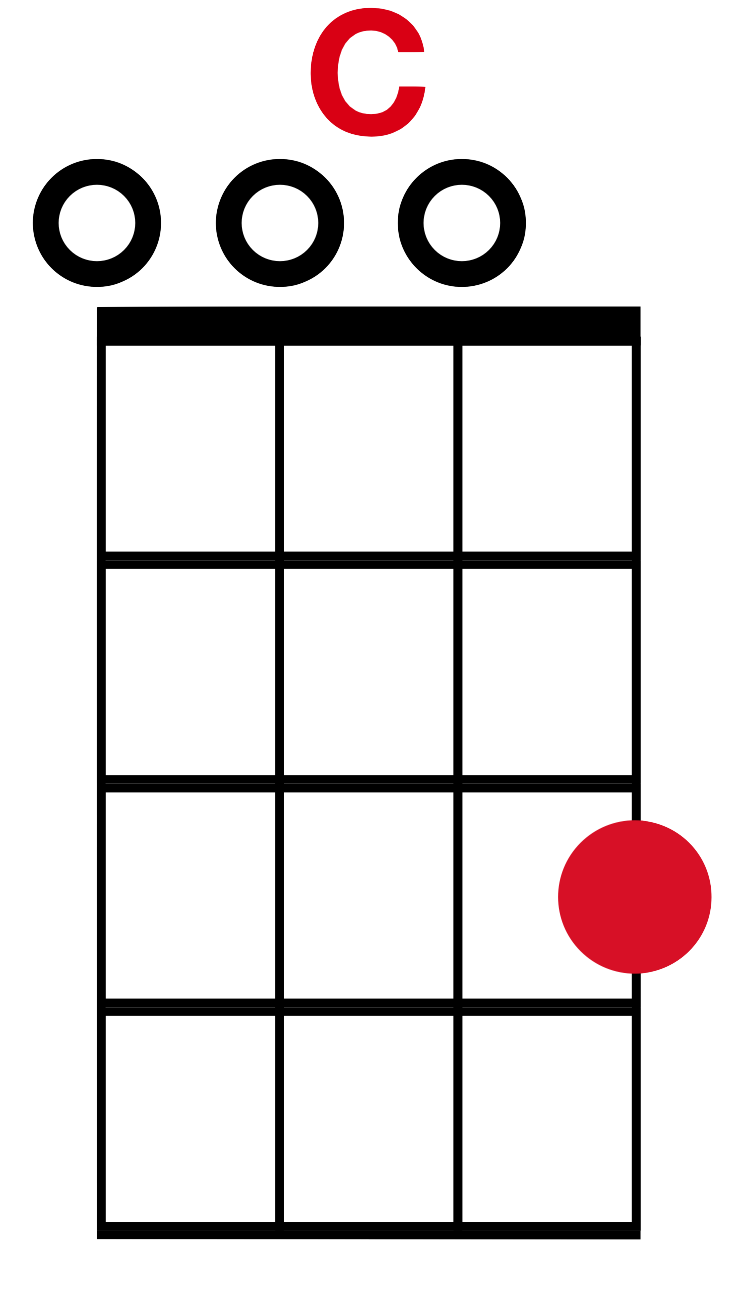 Meant to Be
G   Am Em
If it’s meant to be, it’ll be, it’ll be
C                     G                     
Baby just let it be
                      G   Am Em
If it’s meant to be, it’ll be, it’ll be
C                     G                     
Baby just let it be
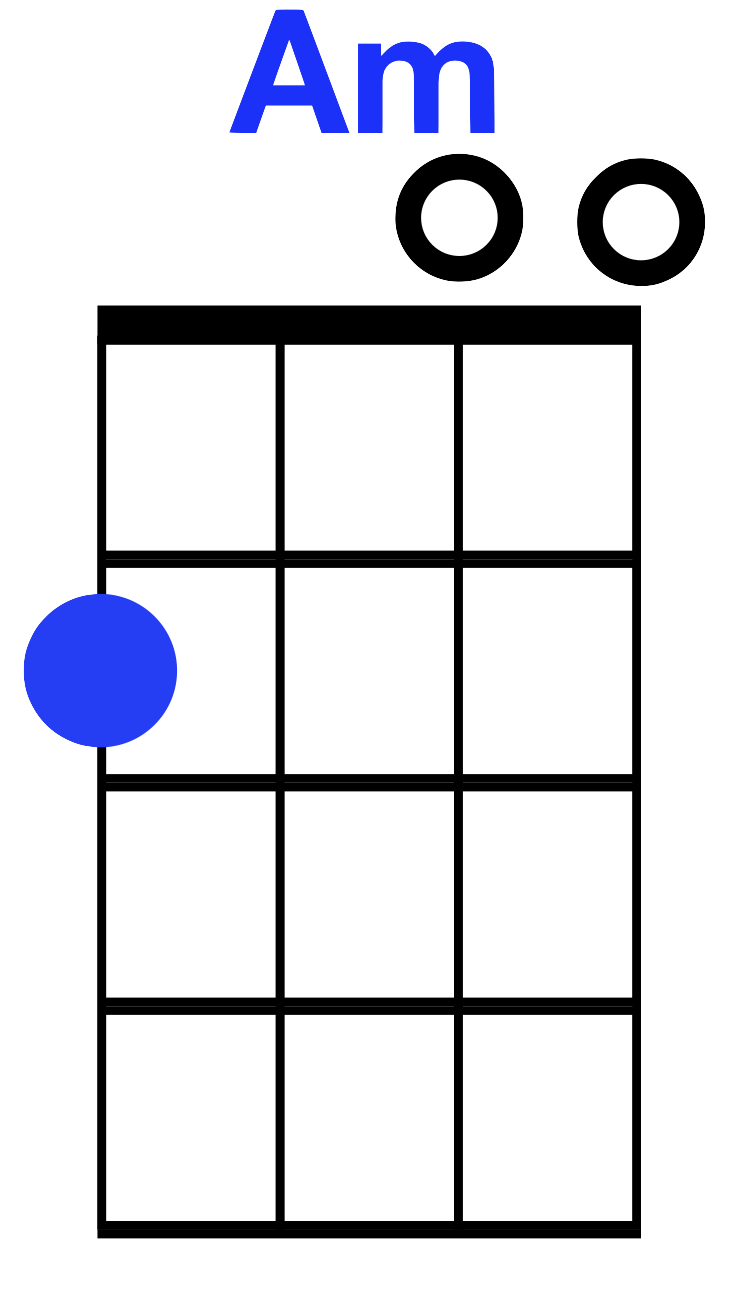 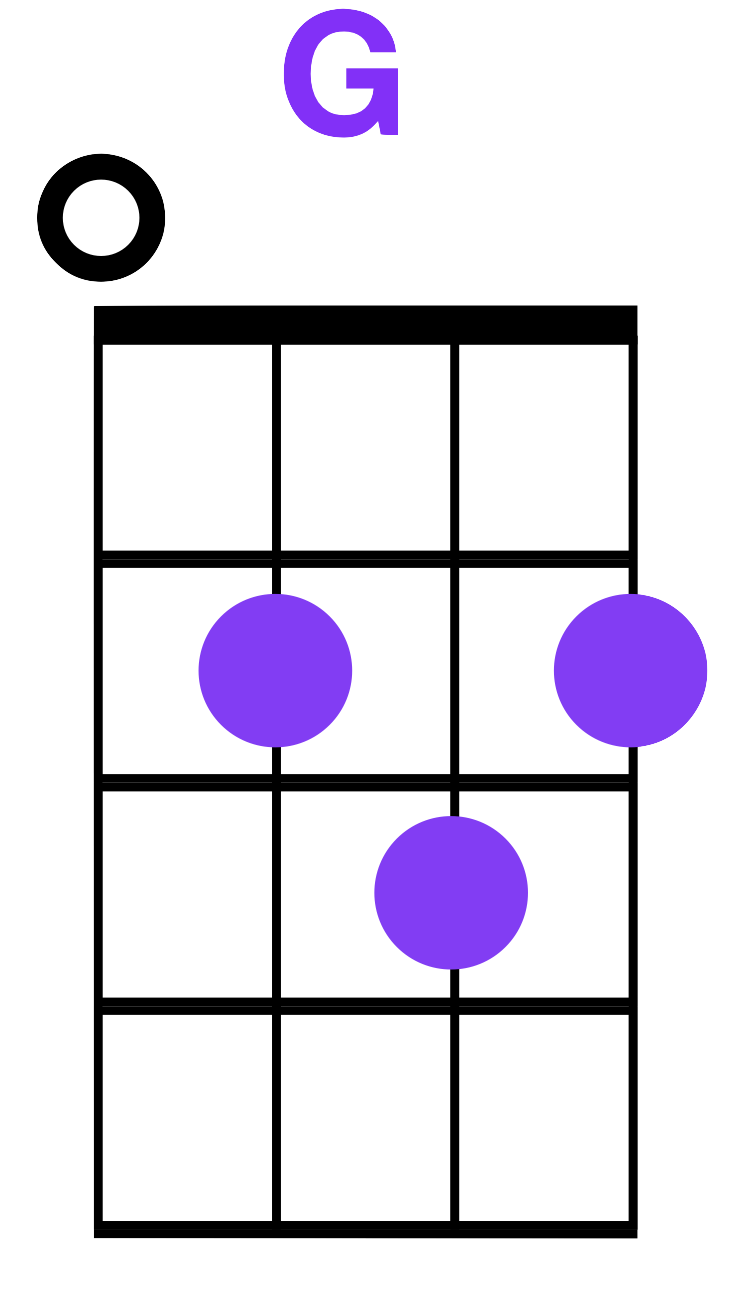 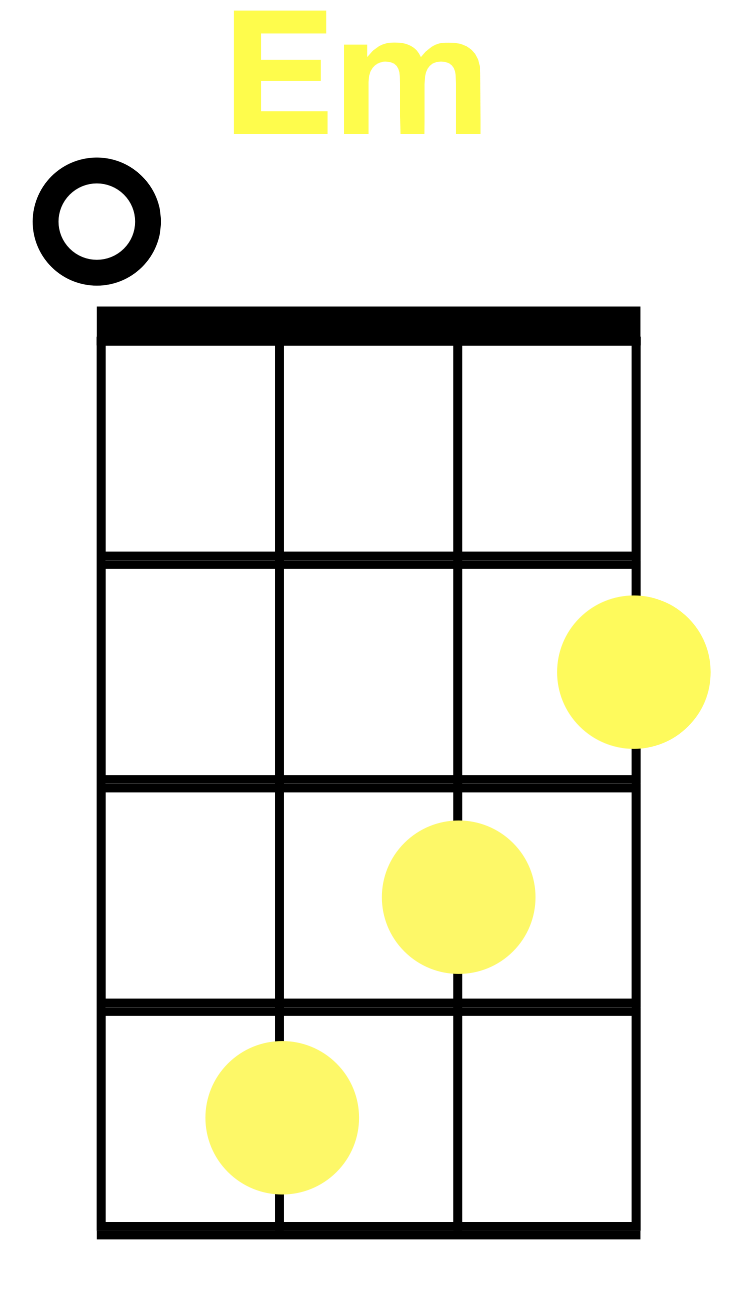 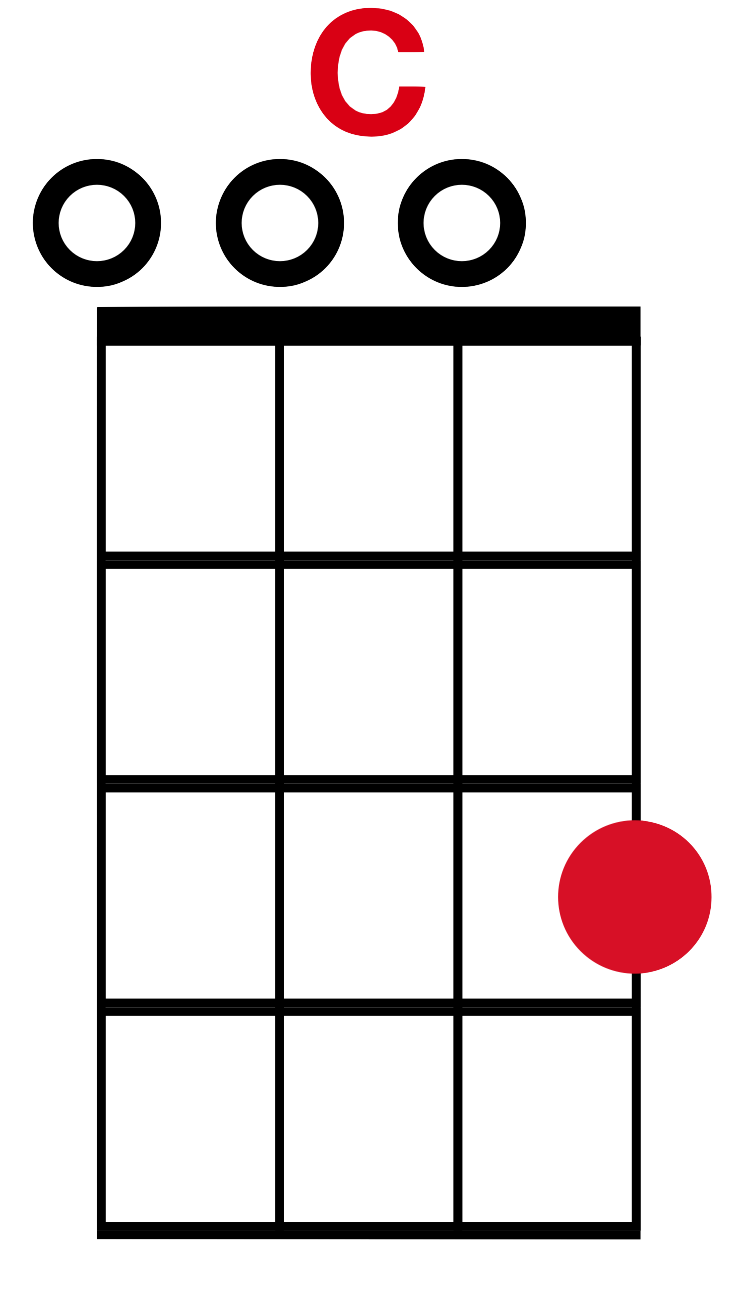 Meant to Be
G                   Am             
So won’t you ride with me, ride with me?
Em                   C                               
See where this thing goes
                      G   Am Em
If it’s meant to be, it’ll be, it’ll be
C                             G                     
Baby if it’s meant to be
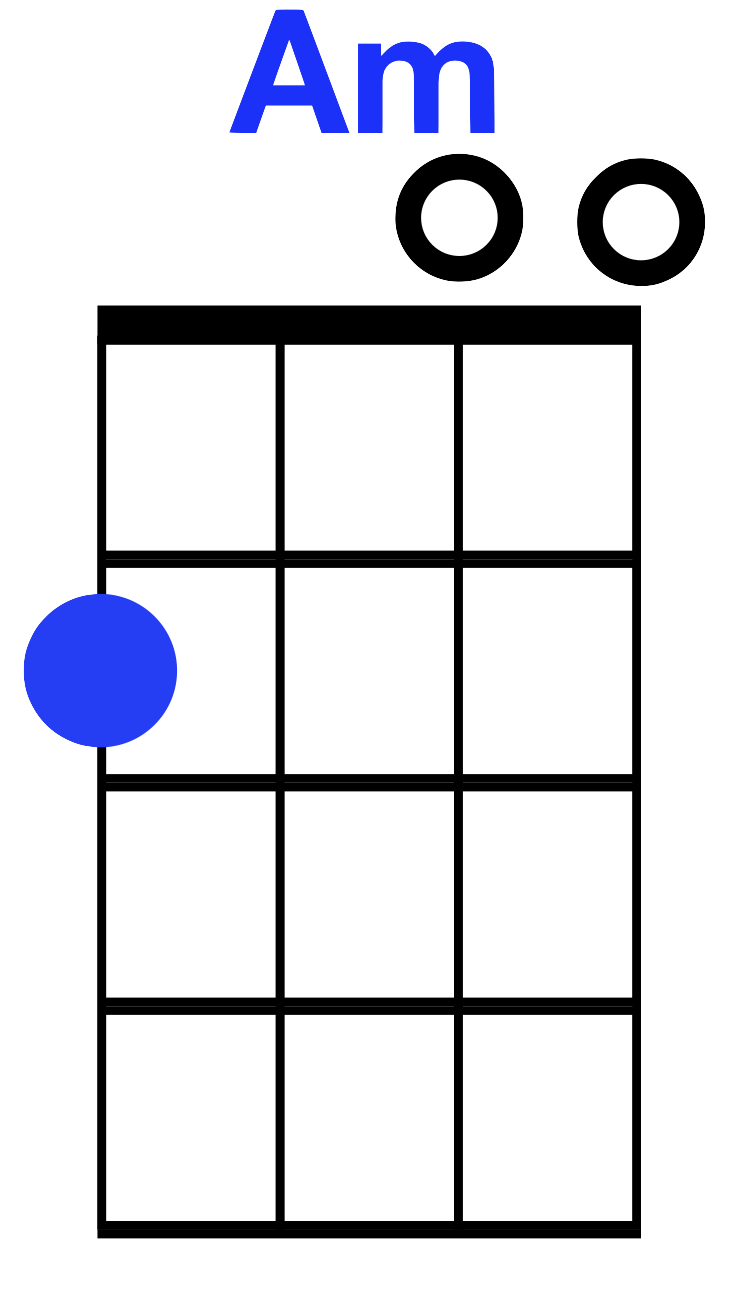 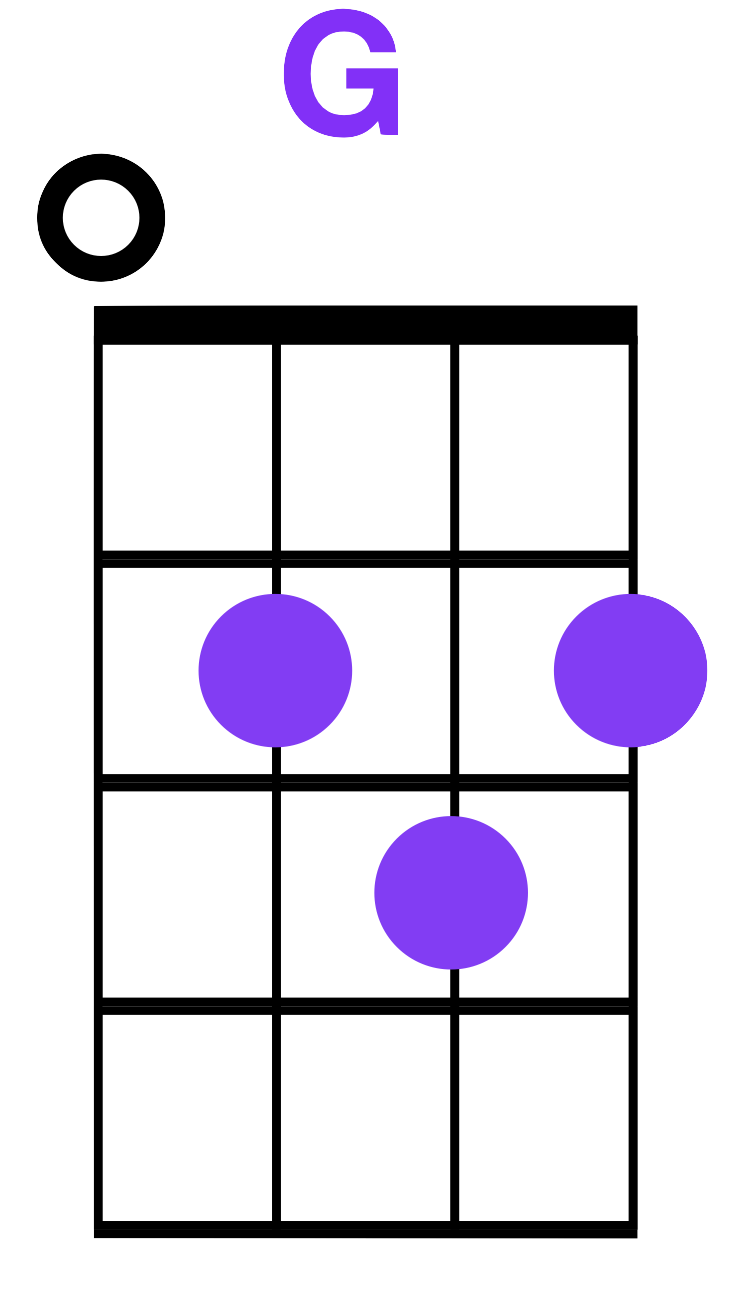 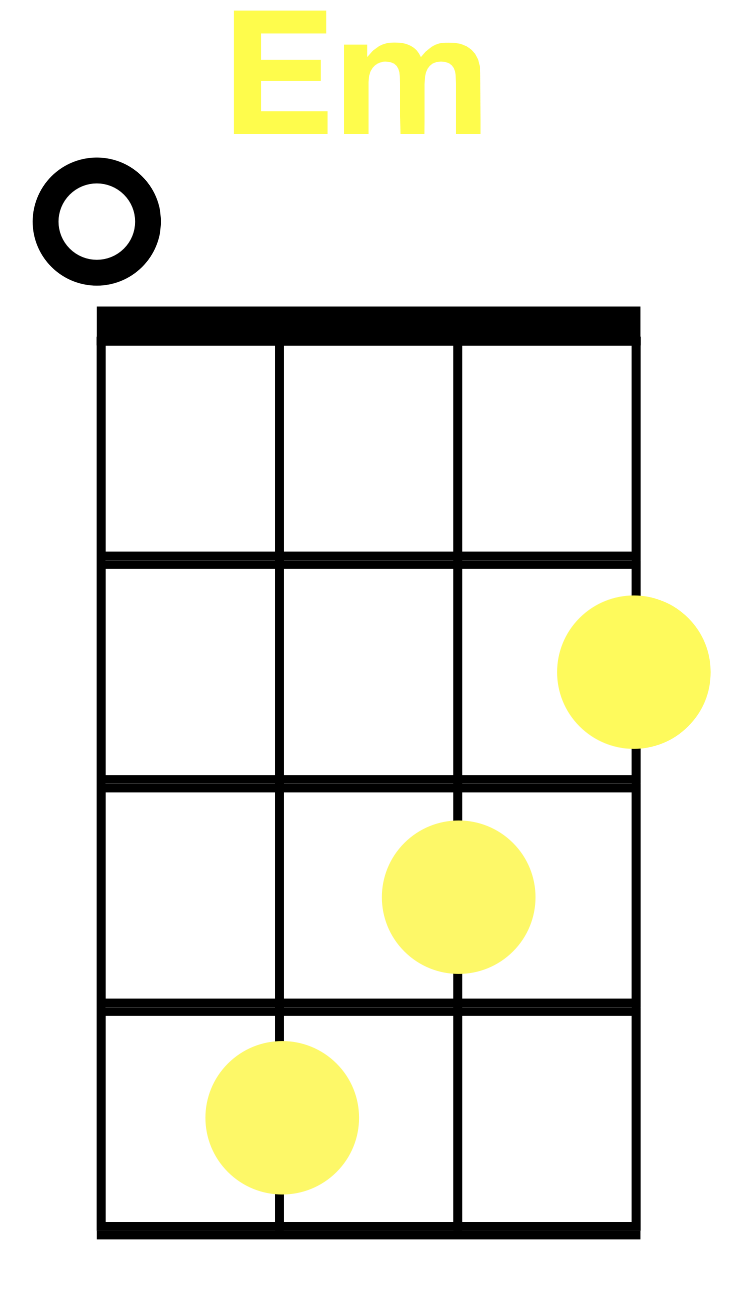 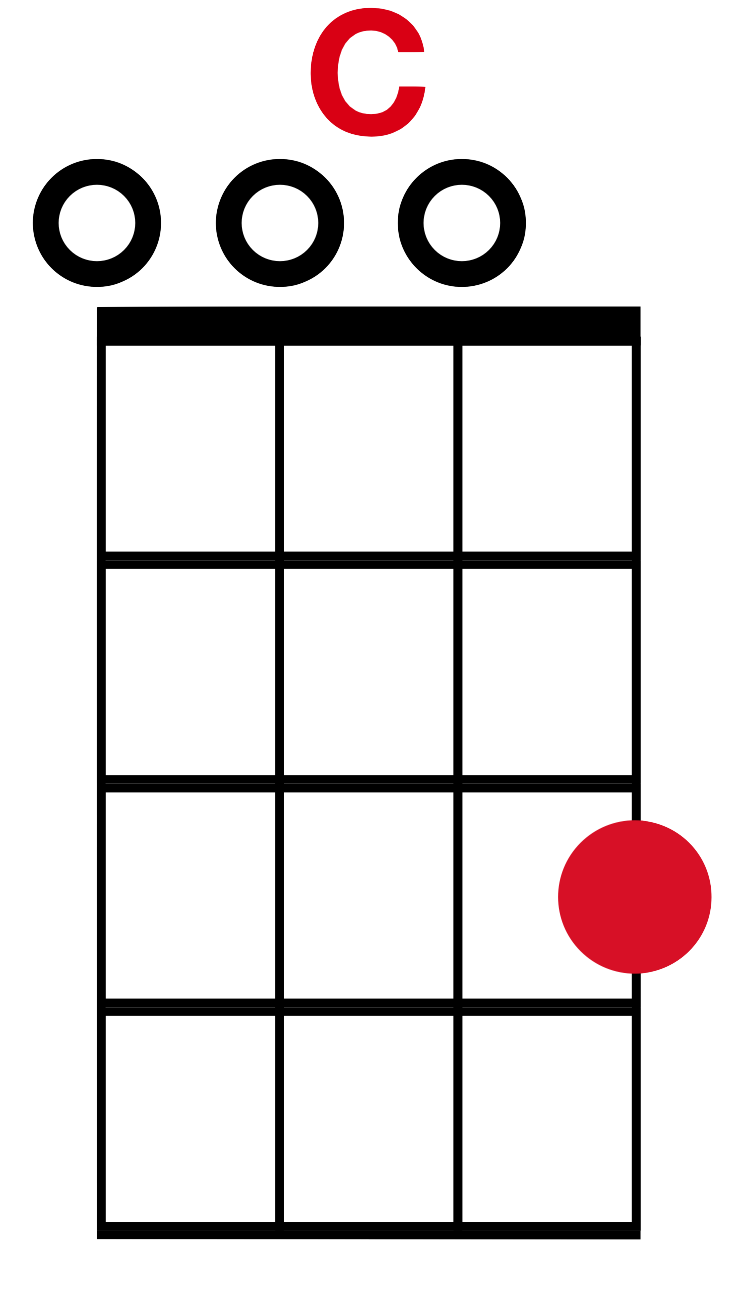 Meant to Be
G              Am Em
I don’t mean to be so uptight
            C                            G
But my heart’s been hurt a couple times
                   G              Am                 Em
By a couple guys that didn’t treat me right
                C                      G                           
I ain’t gon’ lie, ain’t gonna lie
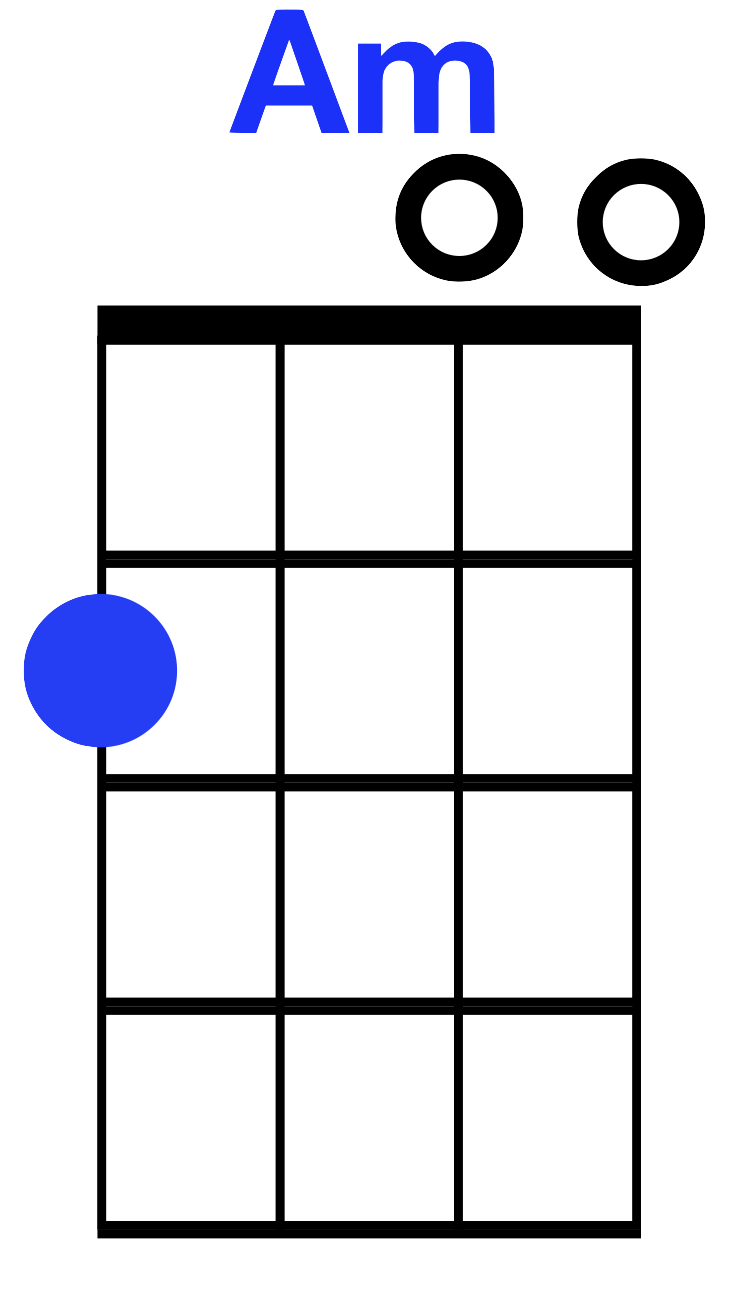 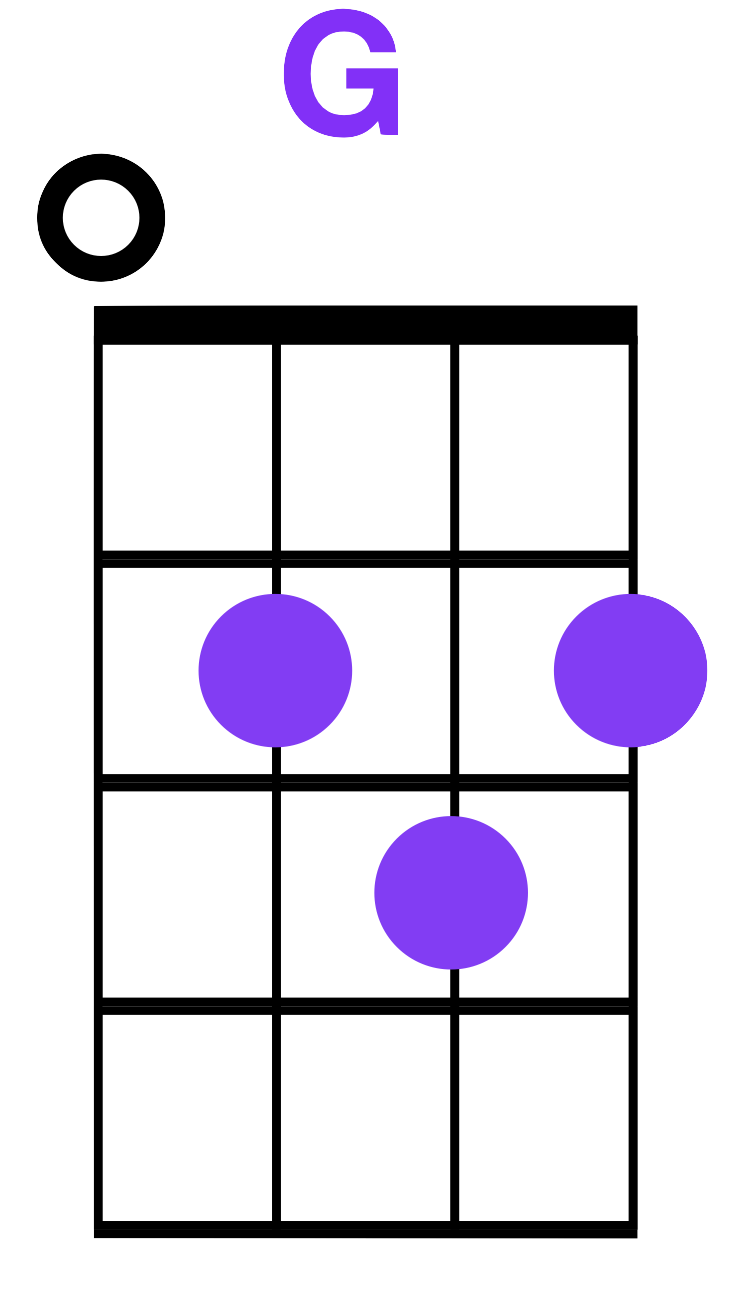 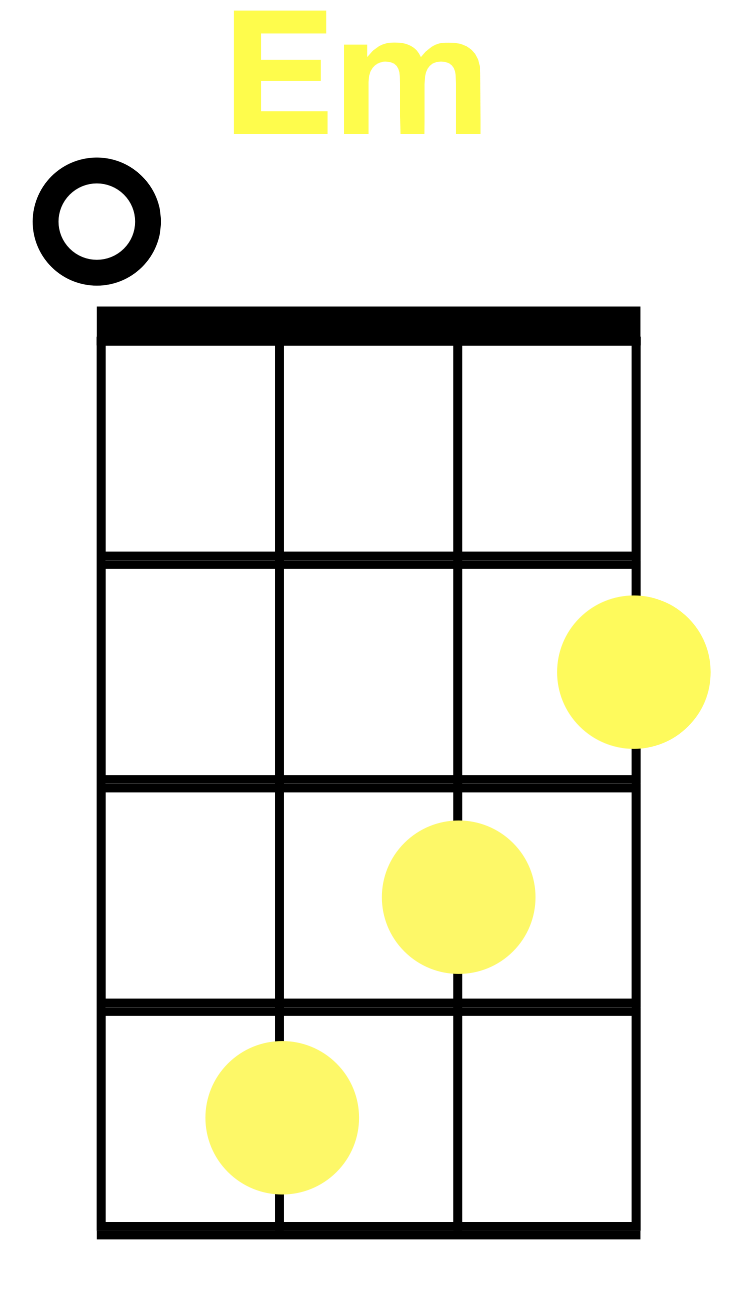 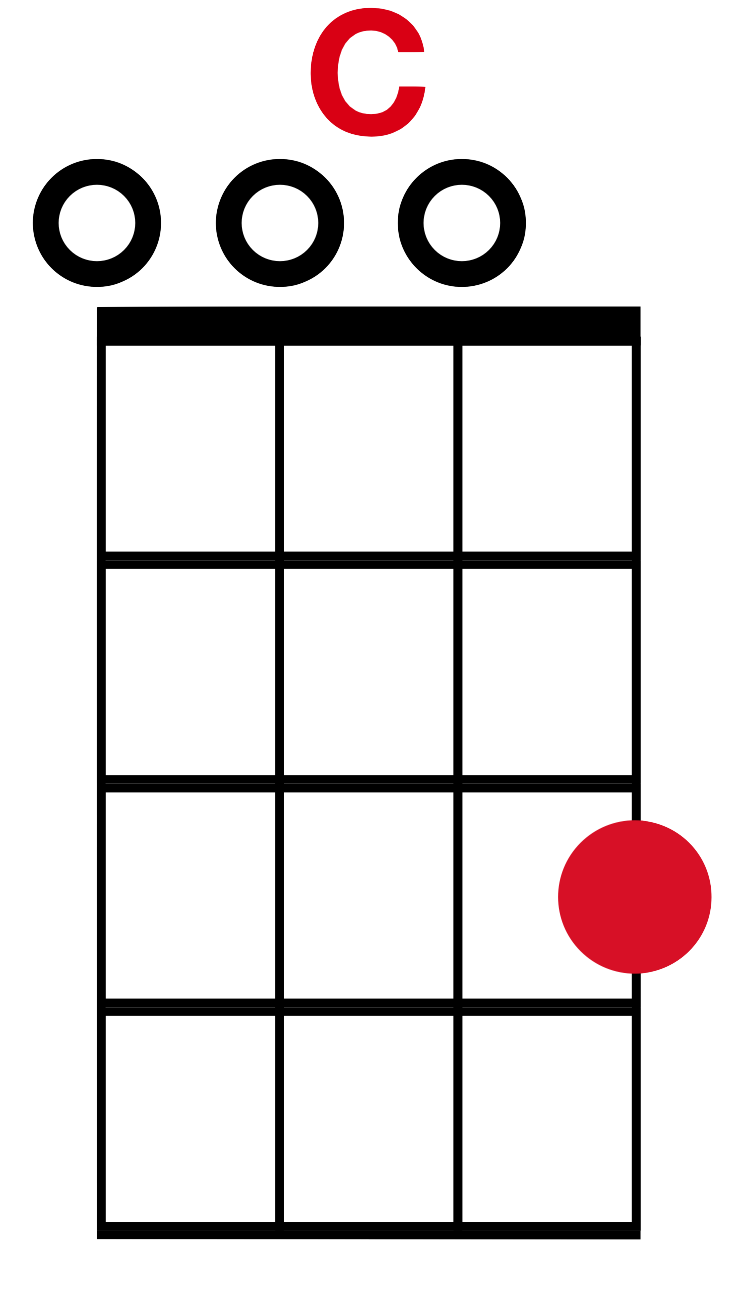 Meant to Be
G                Am
‘Cause I’m tired of the fake love 
Em
show me what you’re made of
C                     G
Boy, make me believe
G           Am       Em
But hold up, girl, don’t you know you’re beautiful?
C                  G
And it’s easy to see
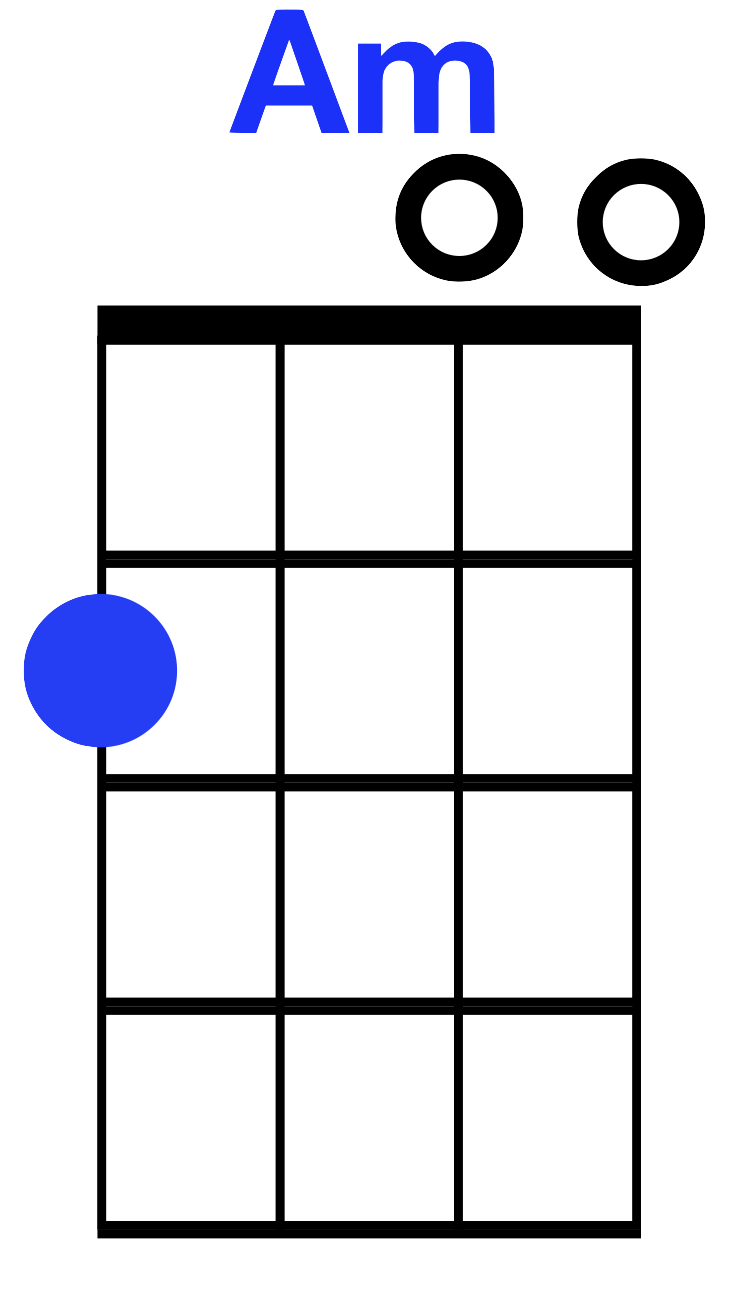 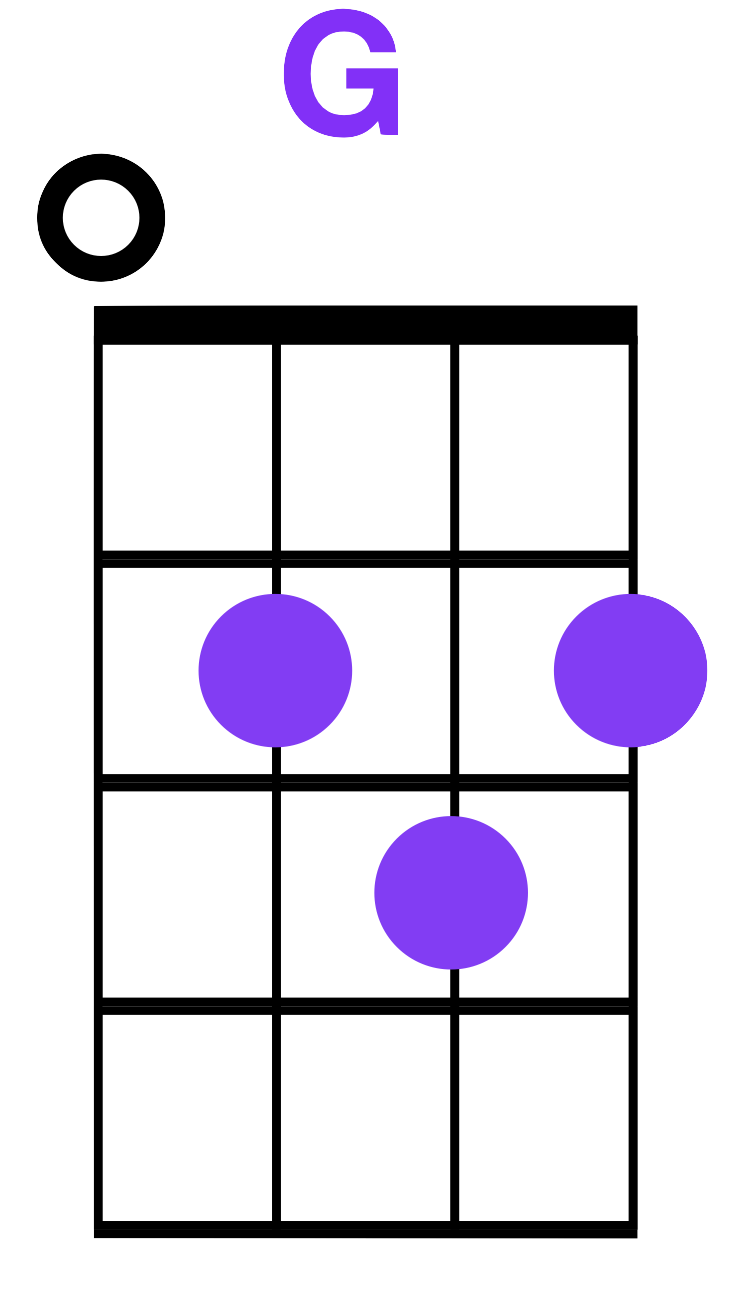 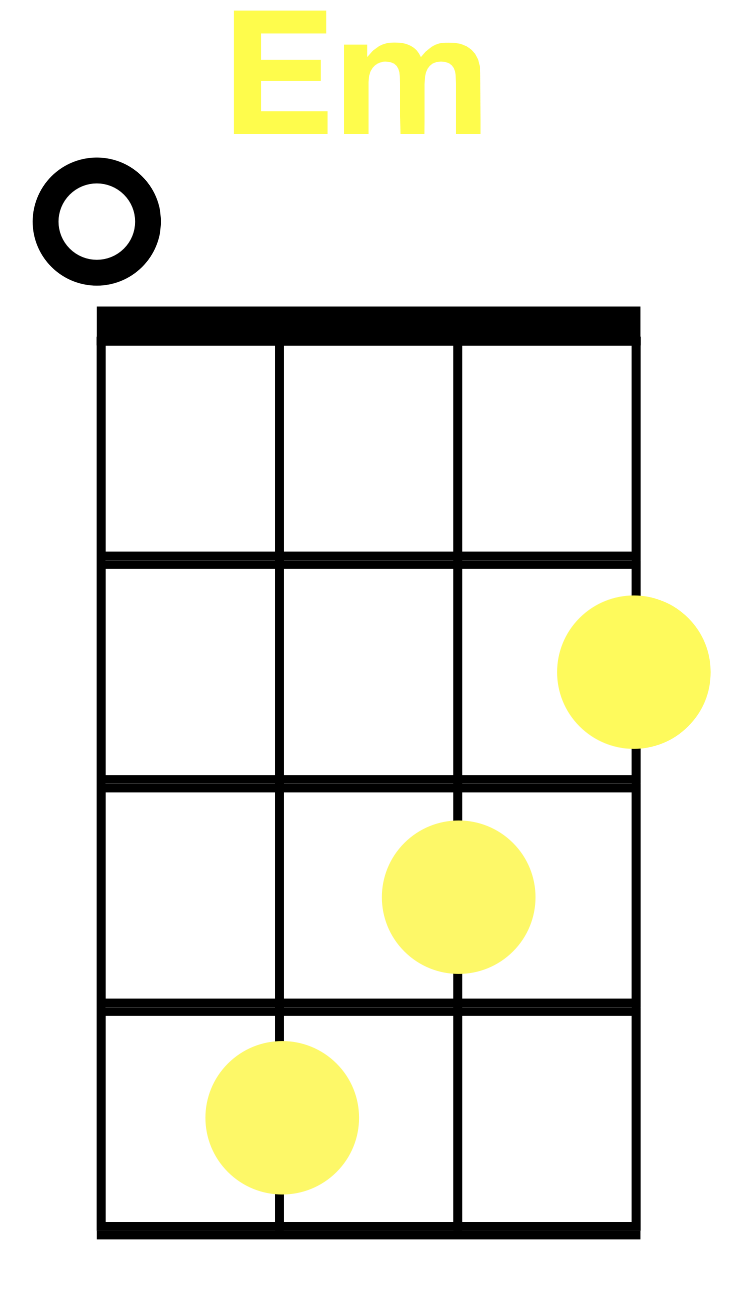 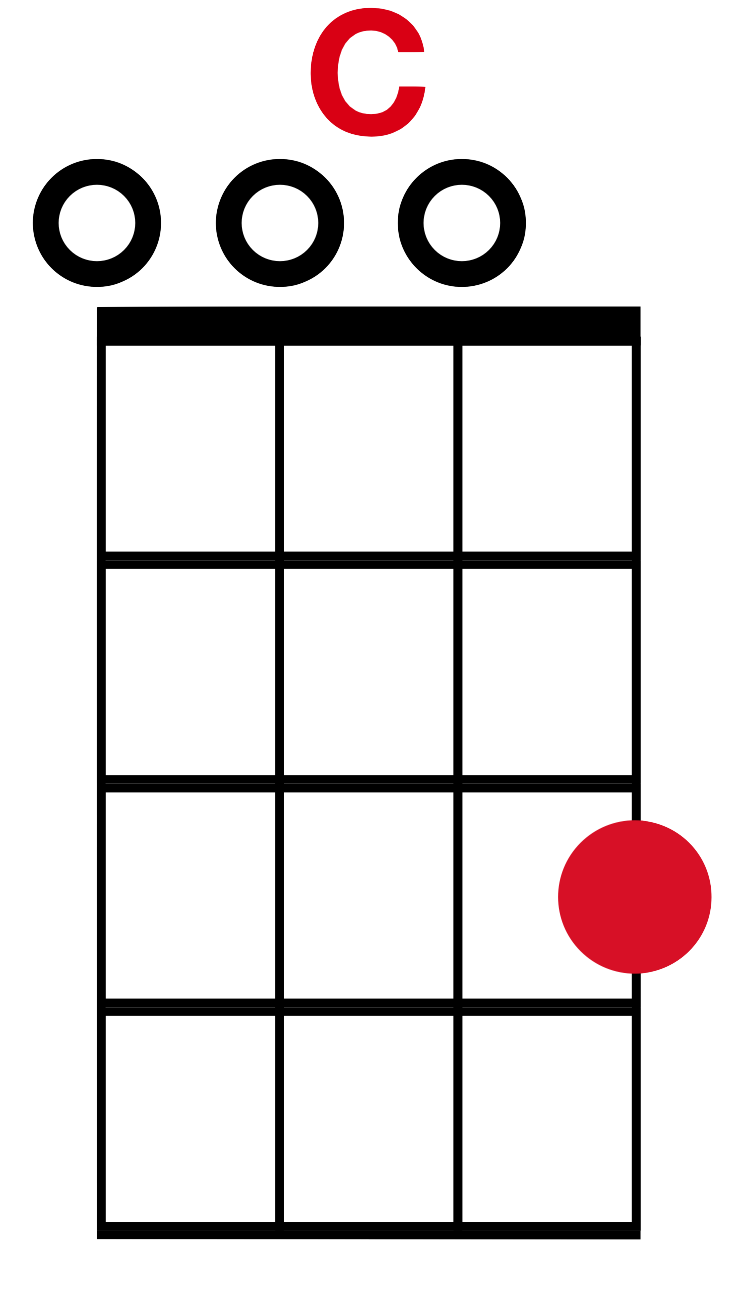 Meant to Be
G   Am Em
If it’s meant to be, it’ll be, it’ll be
C                     G                     
Baby just let it be
                      G   Am Em
If it’s meant to be, it’ll be, it’ll be
C                     G                     
Baby just let it be
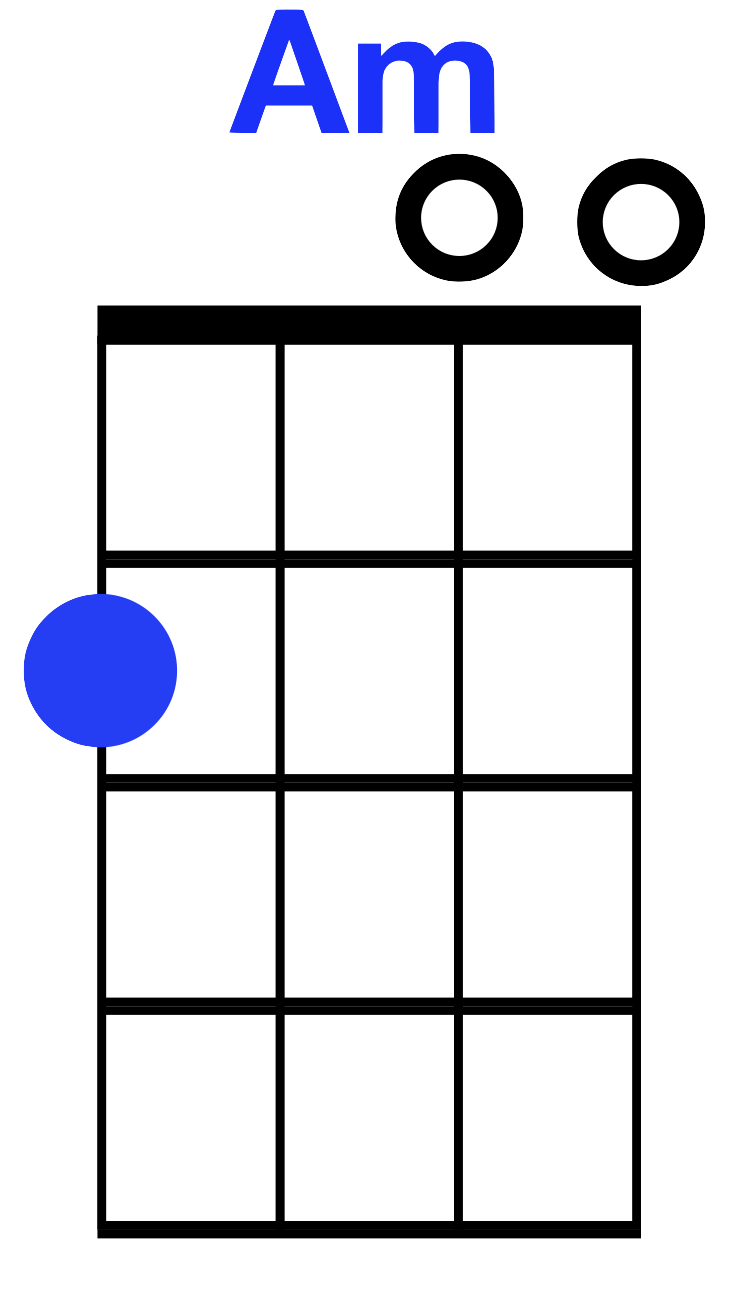 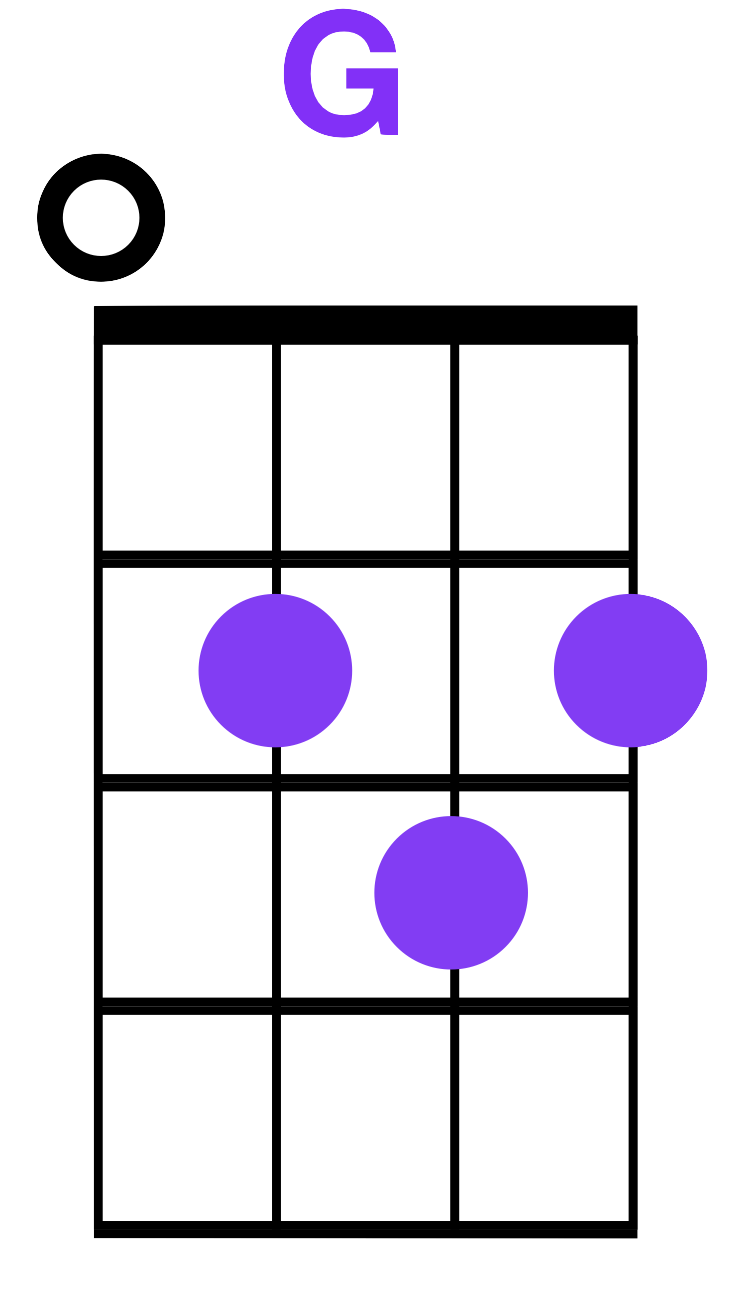 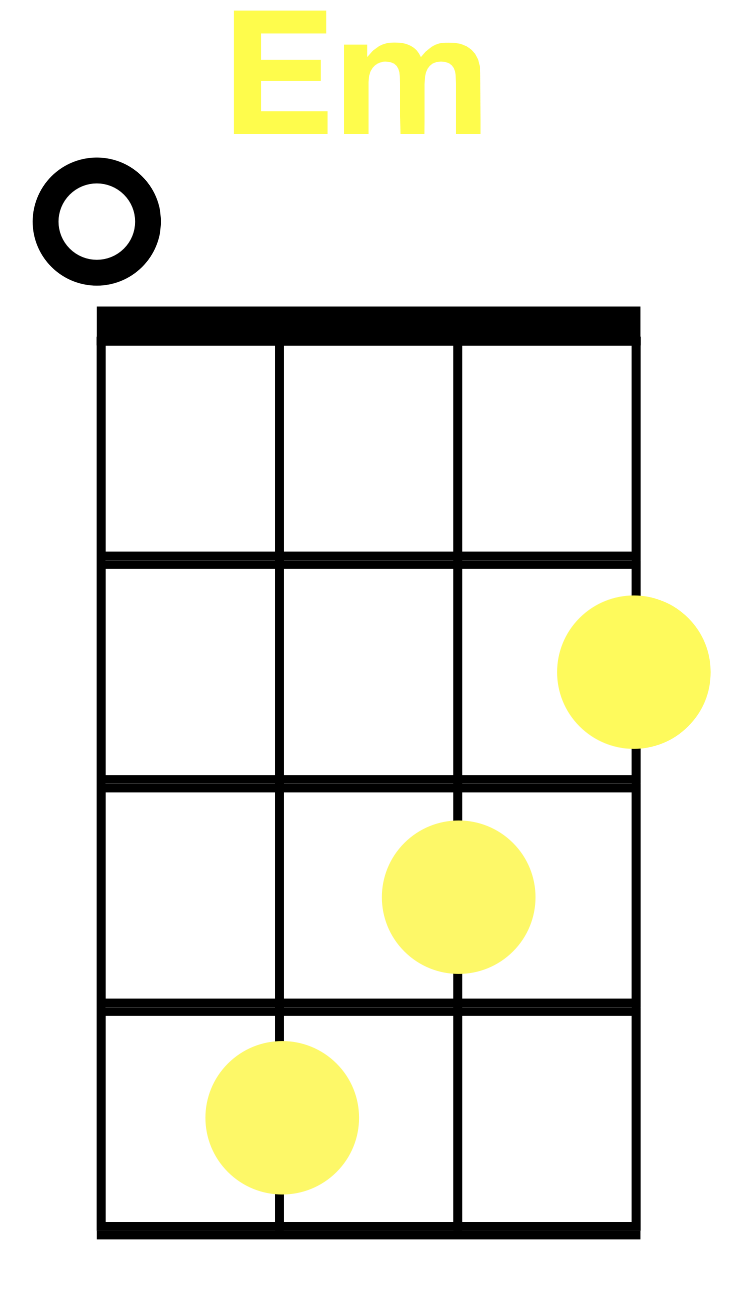 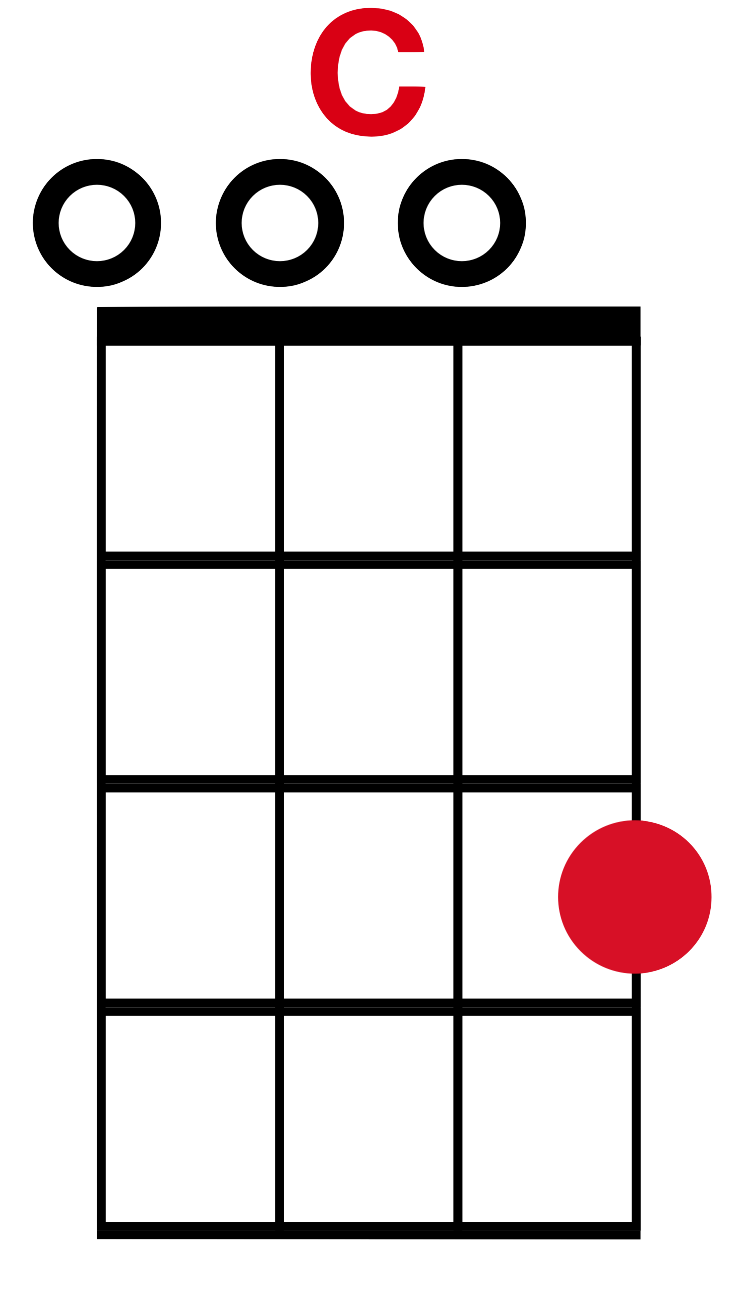 Meant to Be
G                   Am             
So won’t you ride with me, ride with me?
Em                   C                               
See where this thing goes
                       G  Am Em
If it’s meant to be, it’ll be, it’ll be
C                             G                     
Baby if it’s meant to be
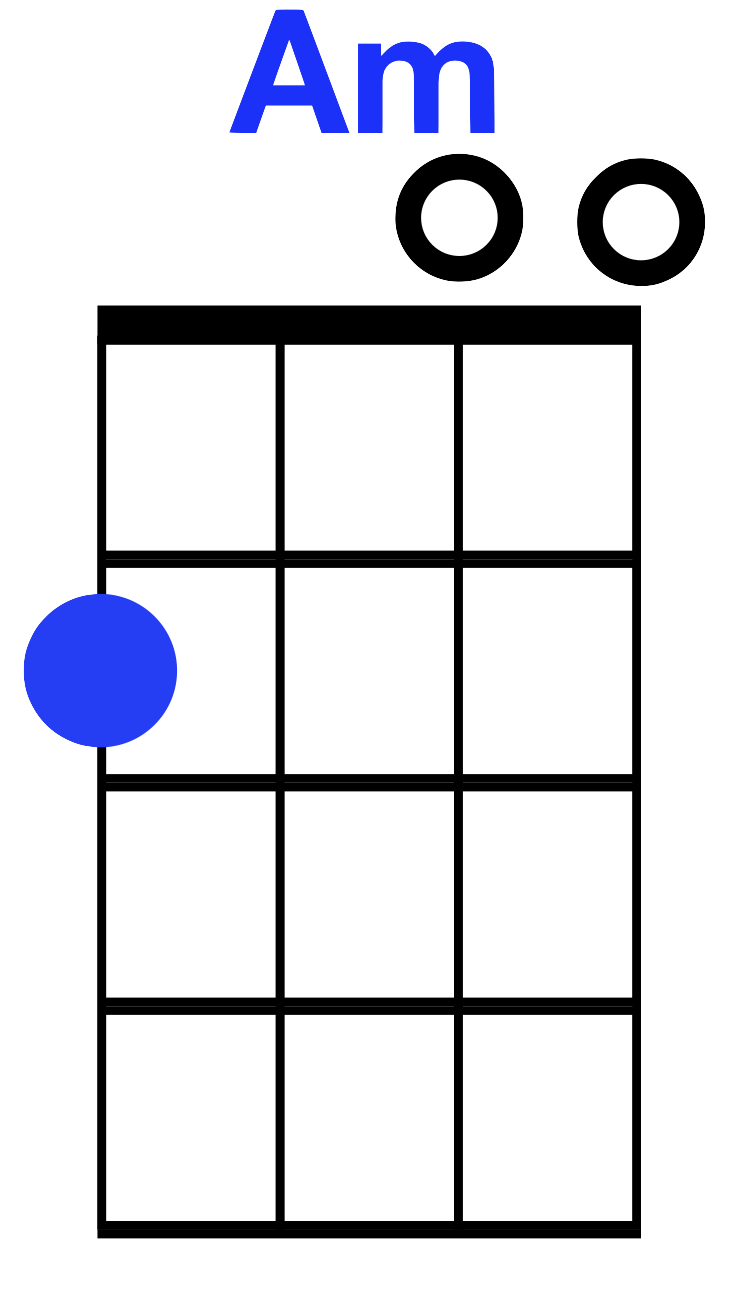 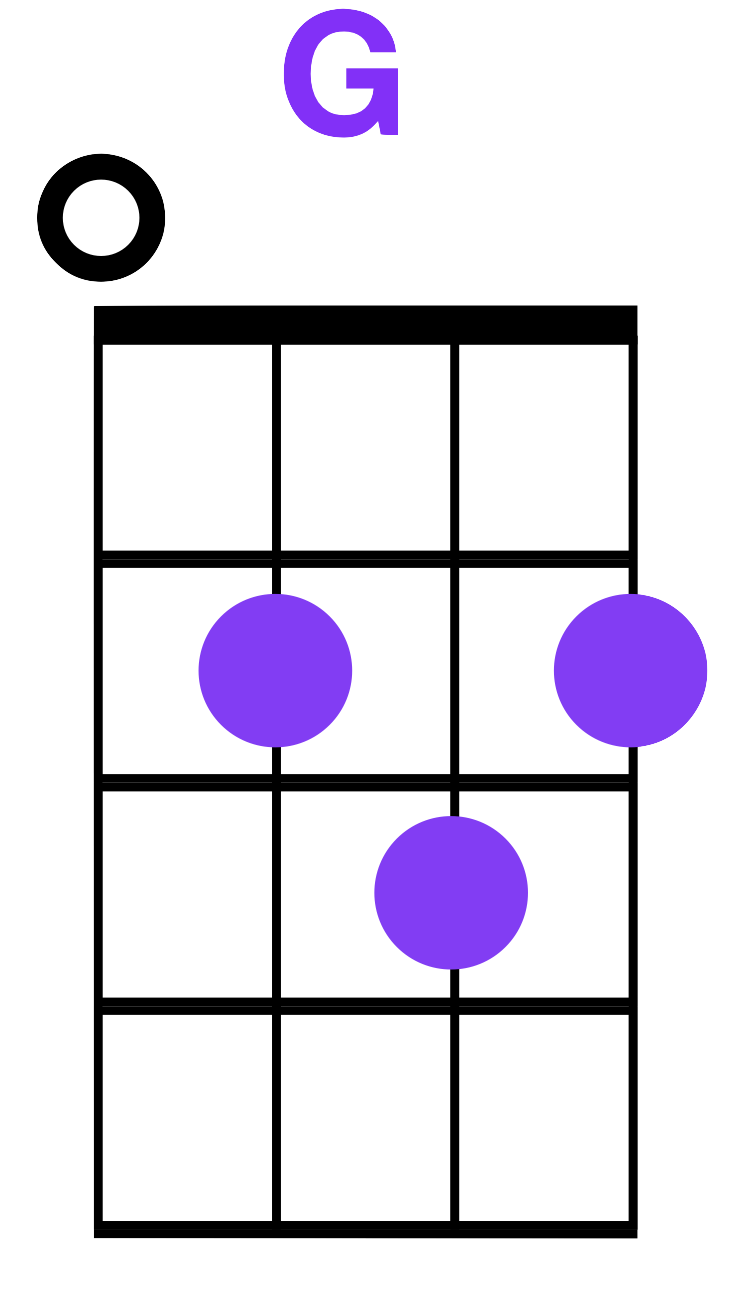 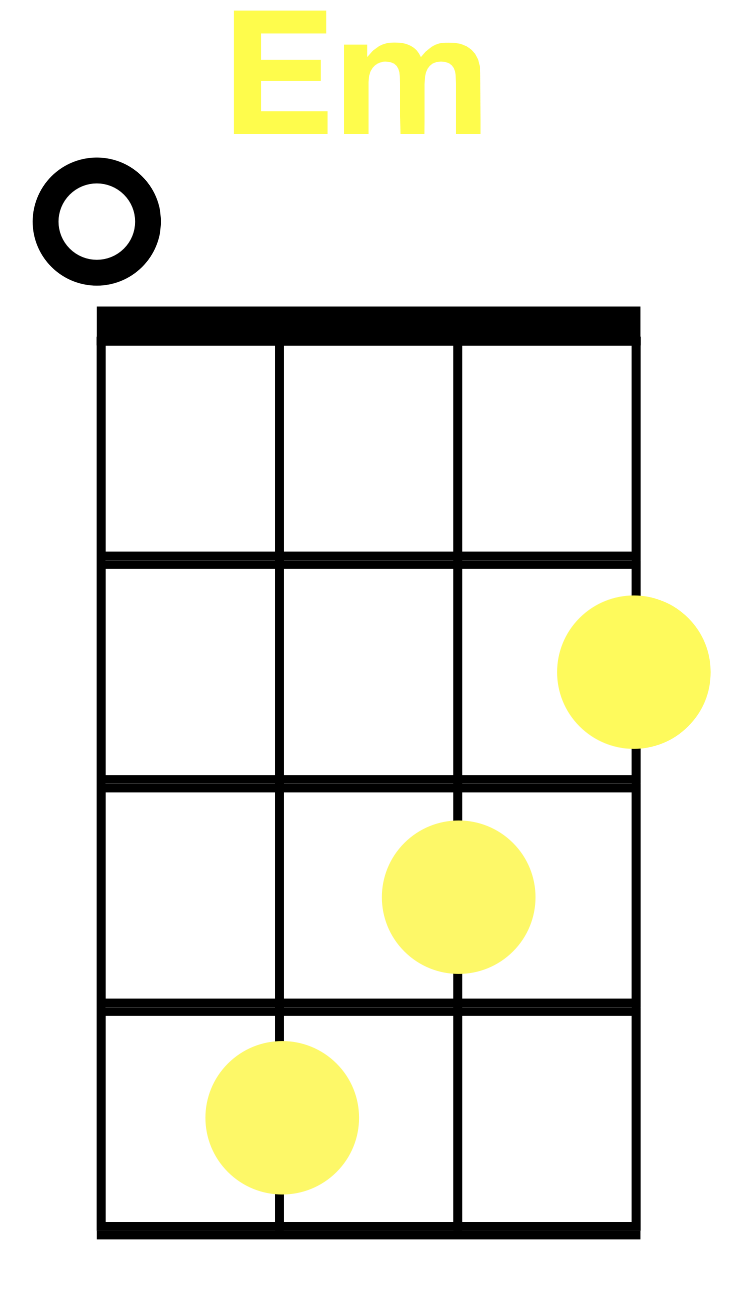 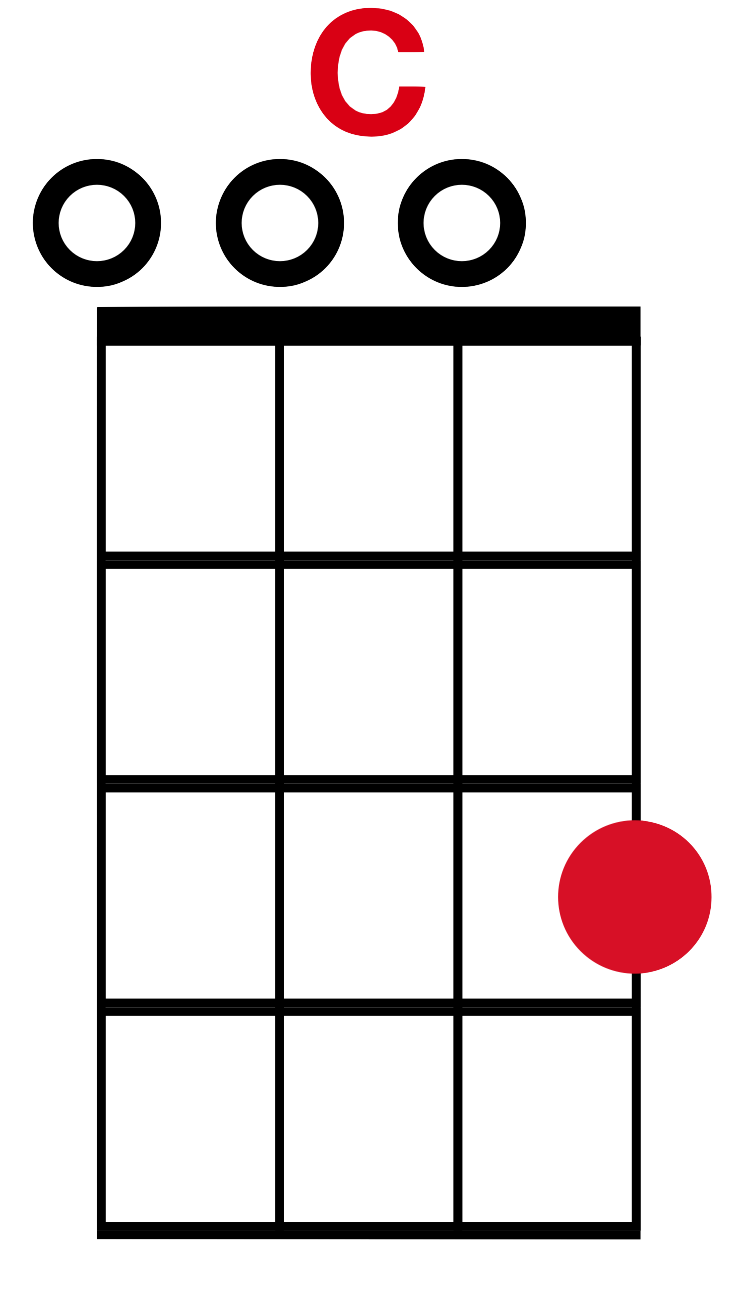 Meant to Be
G    Am         Em             
So c’mon ride with me, ride with me?
C                      G         
See where this thing goes
                G    Am         Em             
So c’mon ride with me, ride with me?
C                              G
Baby, if it’s meant to be
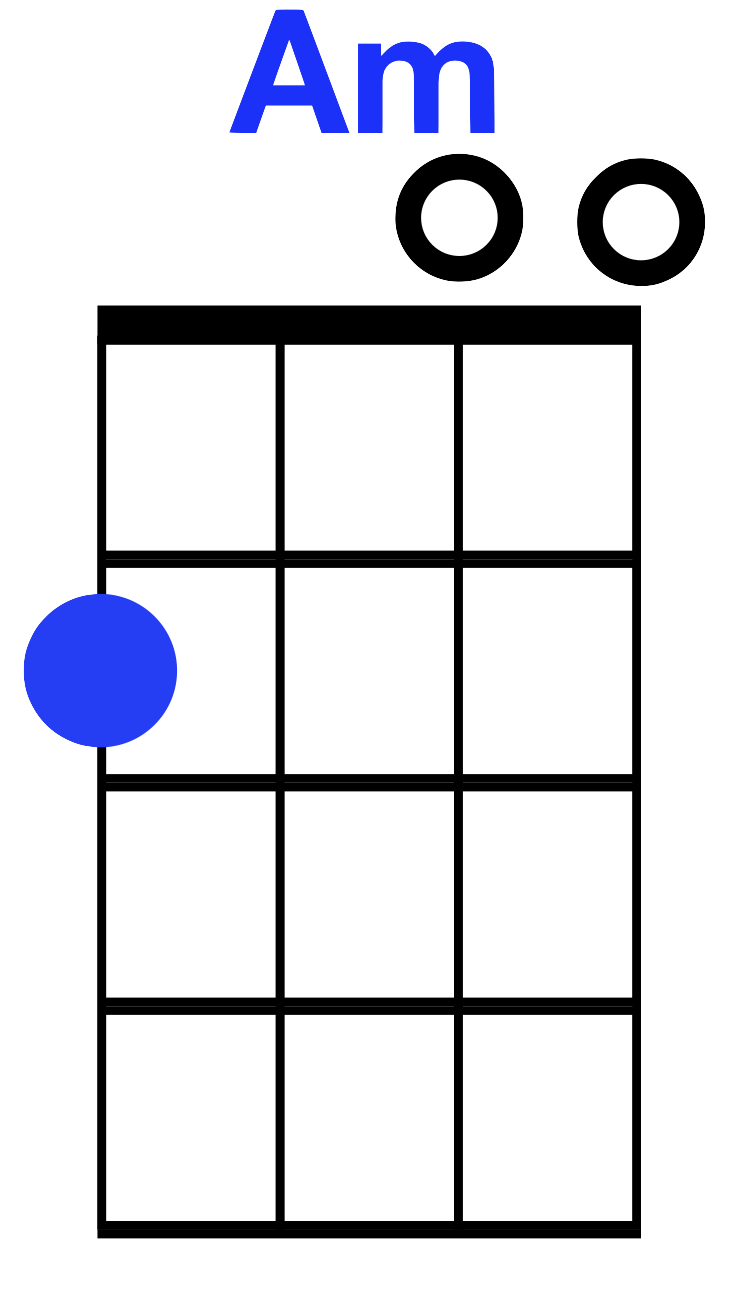 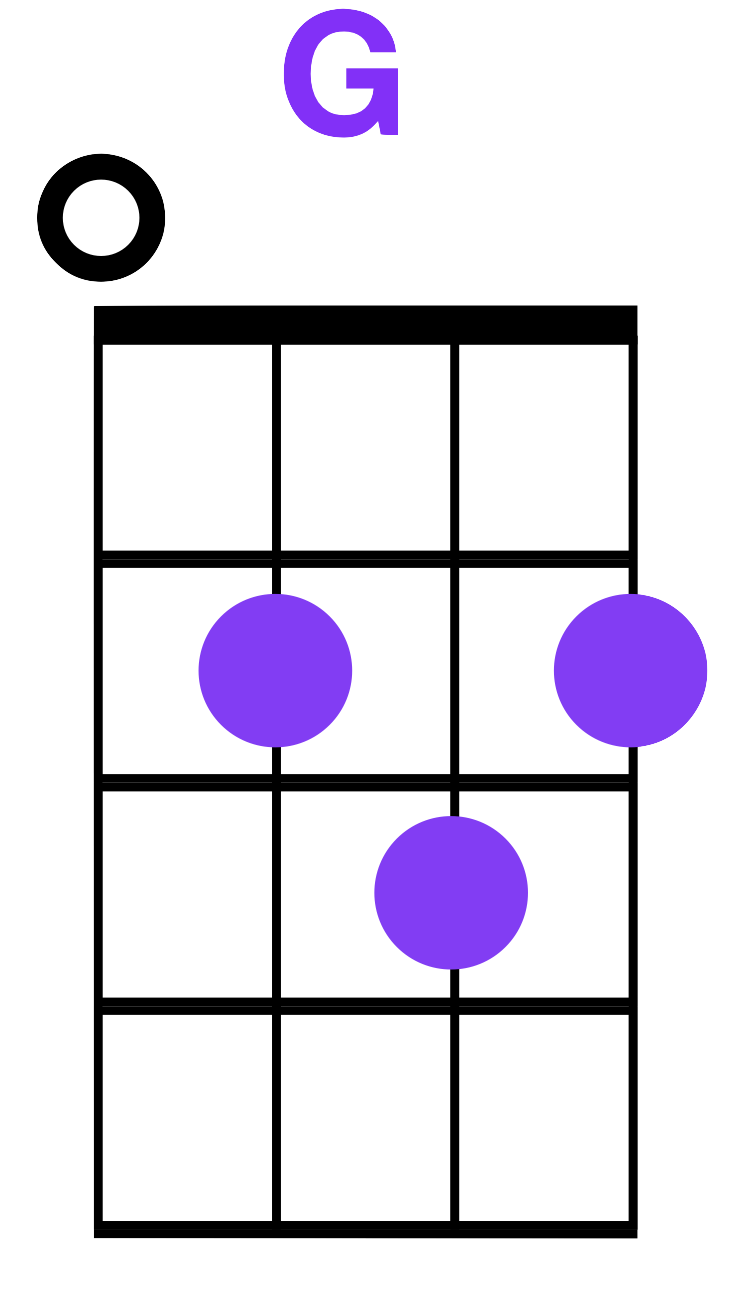 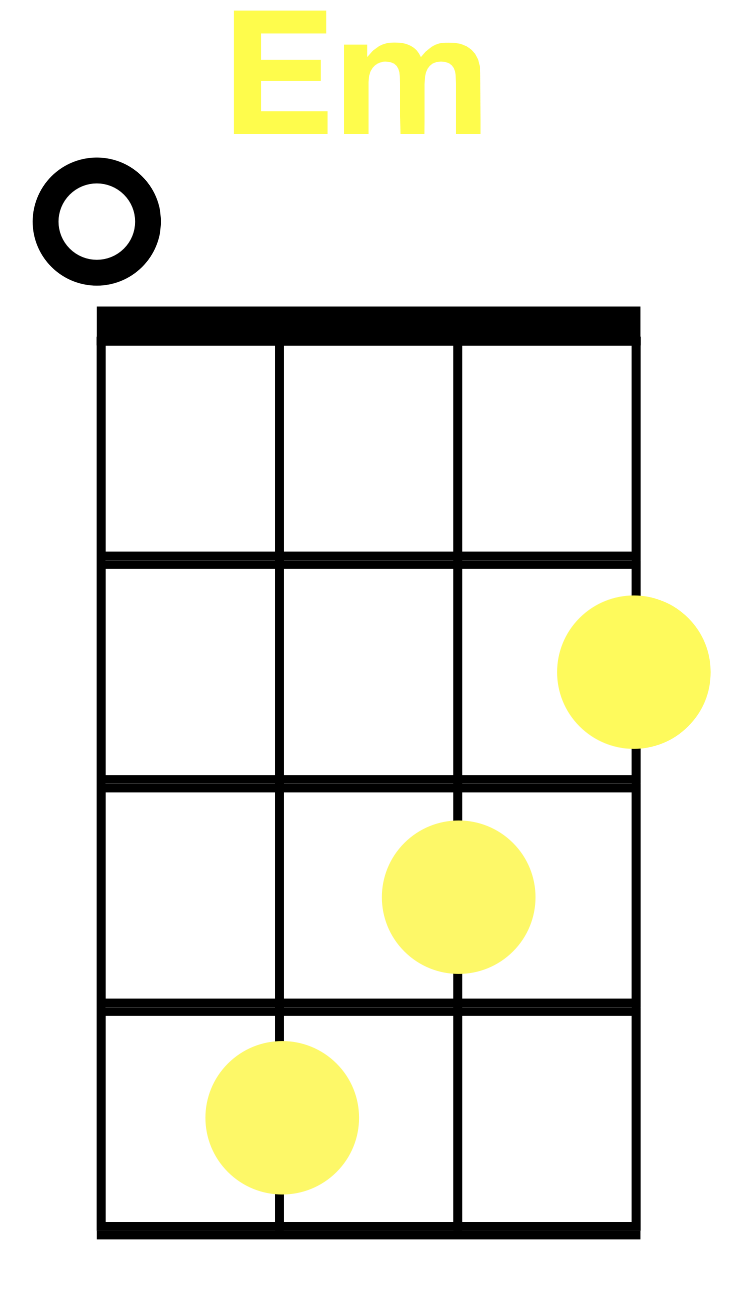 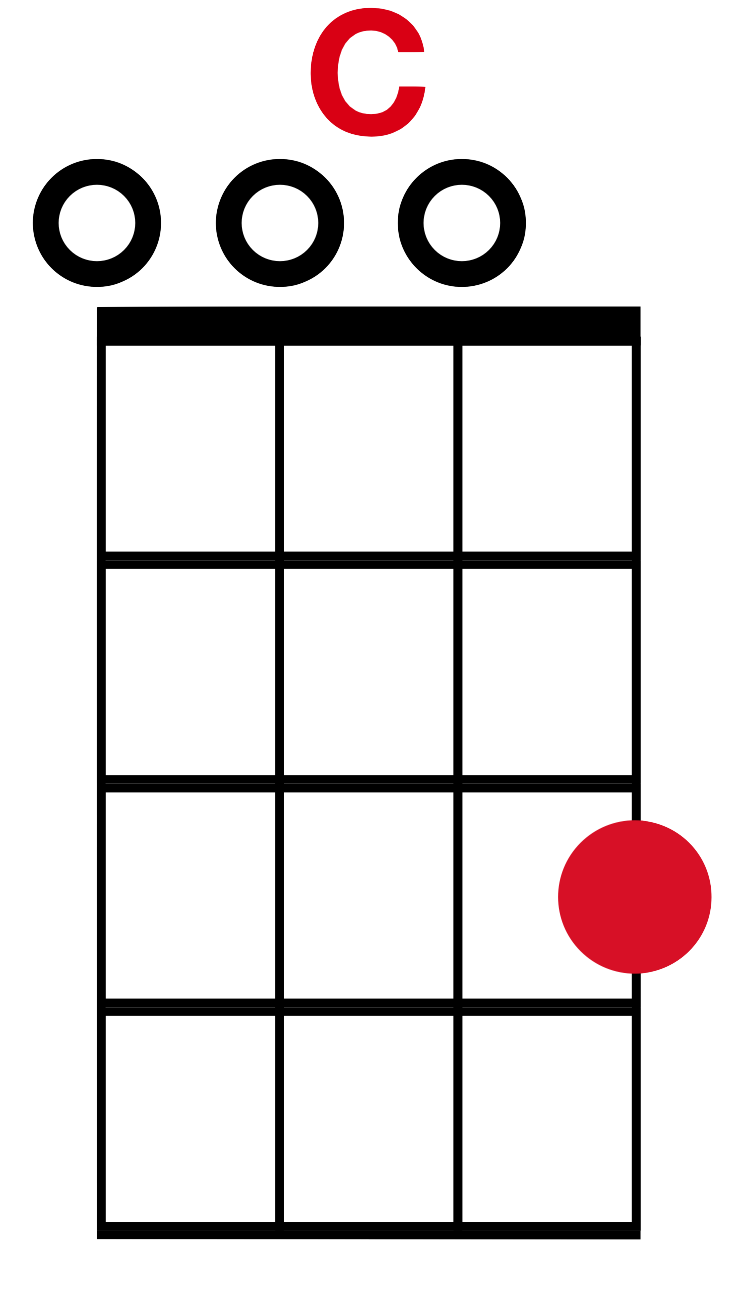 Meant to Be
G                       
Maybe we do
Am           Em     
Maybe we don’t
                 C
Maybe we will
G                      
Maybe we won’t
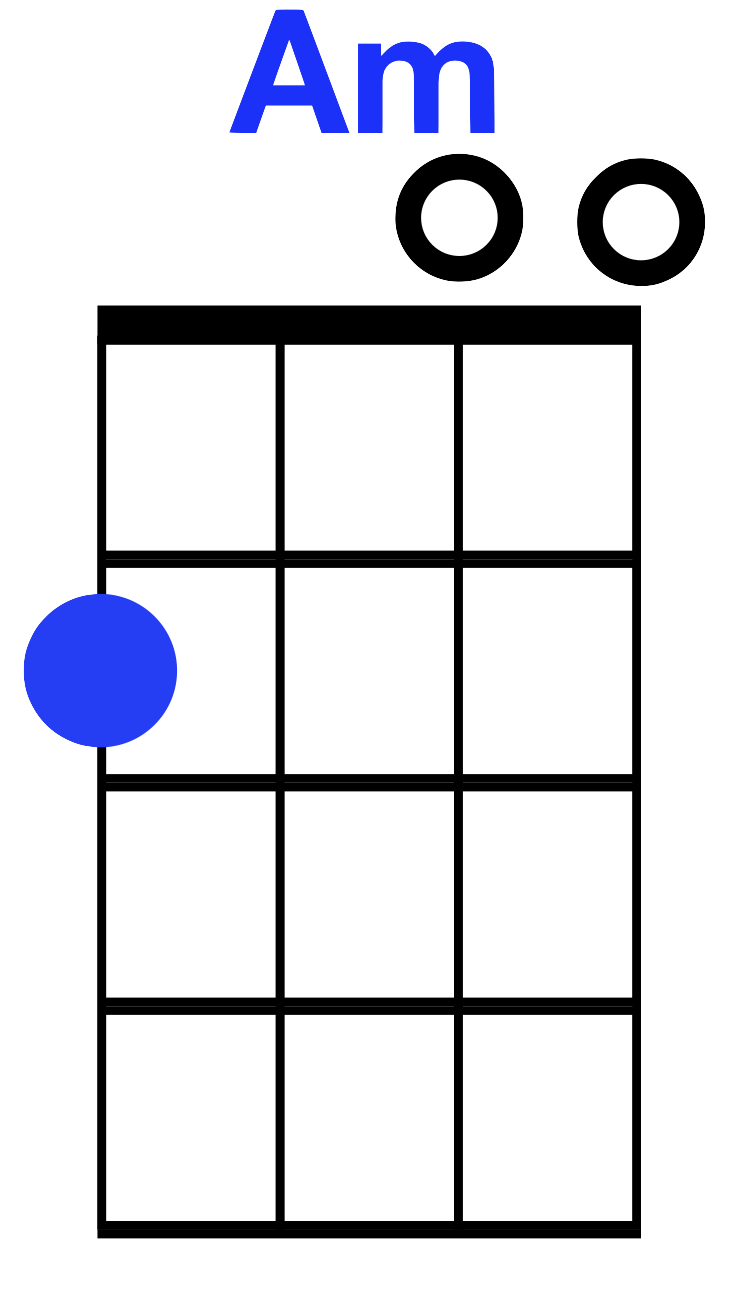 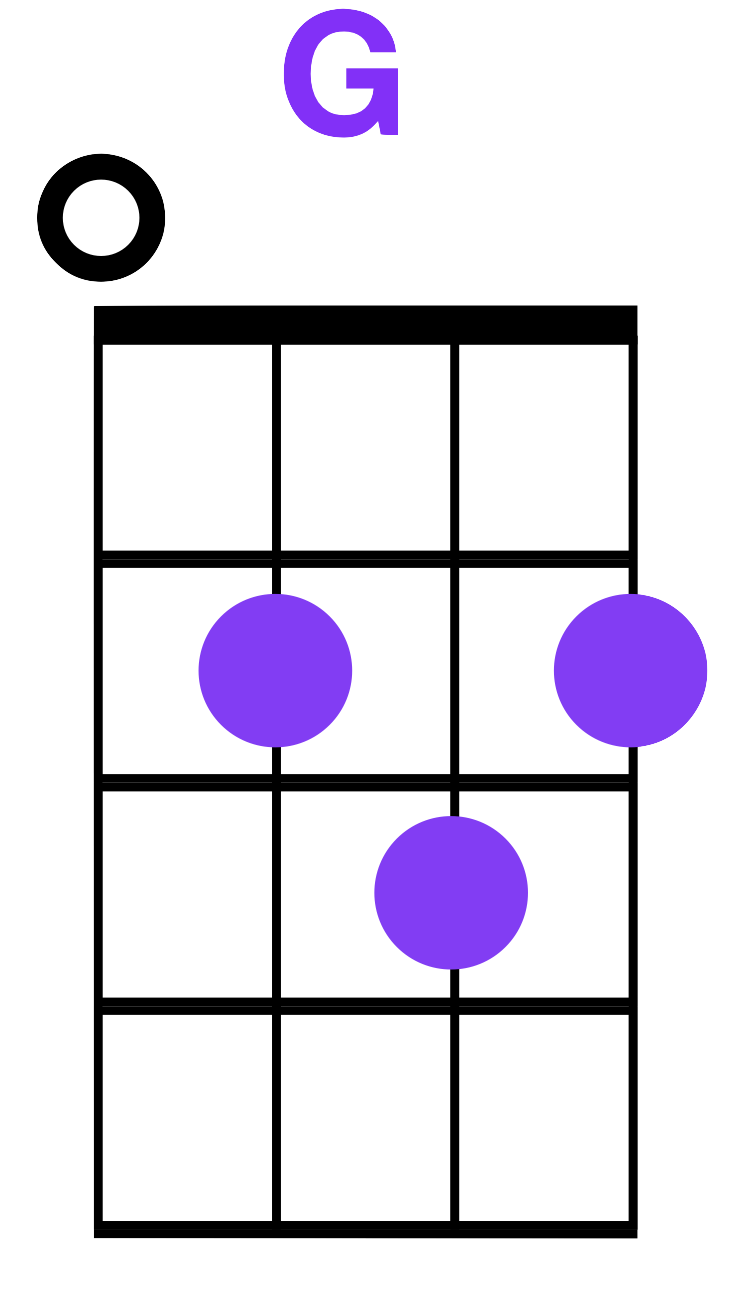 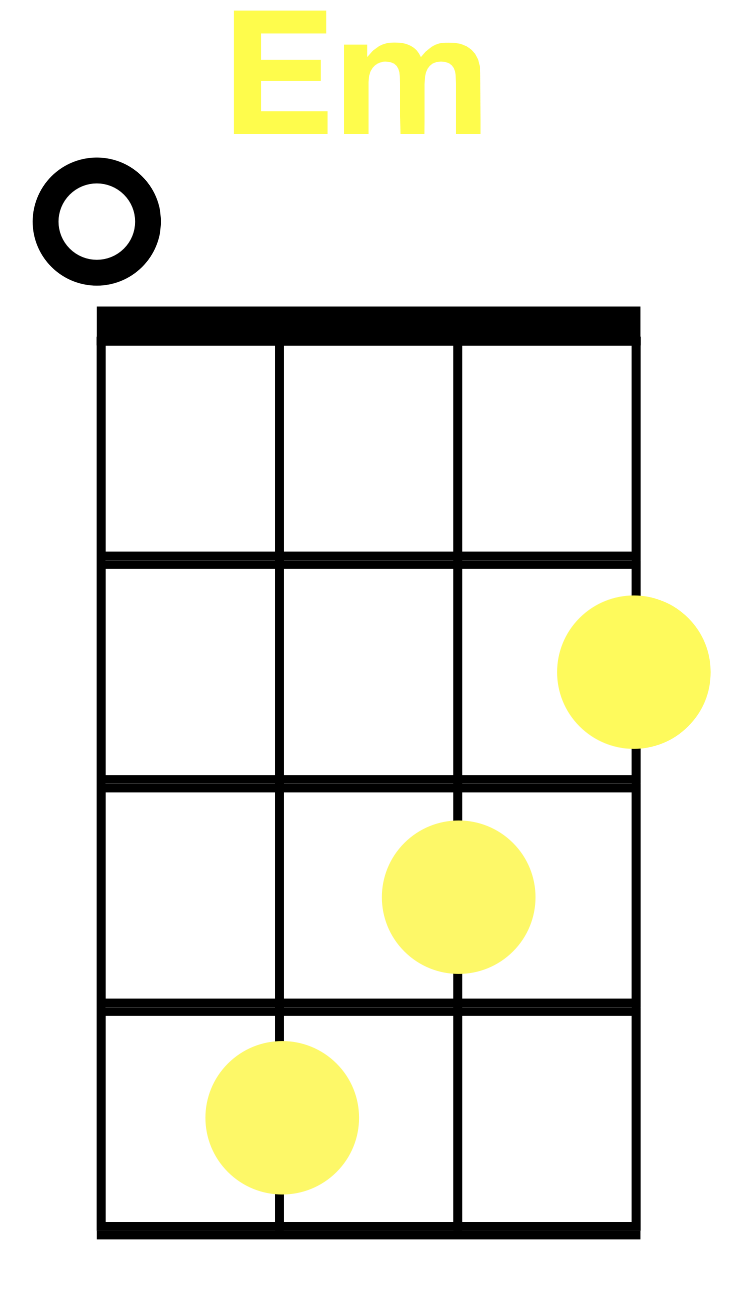 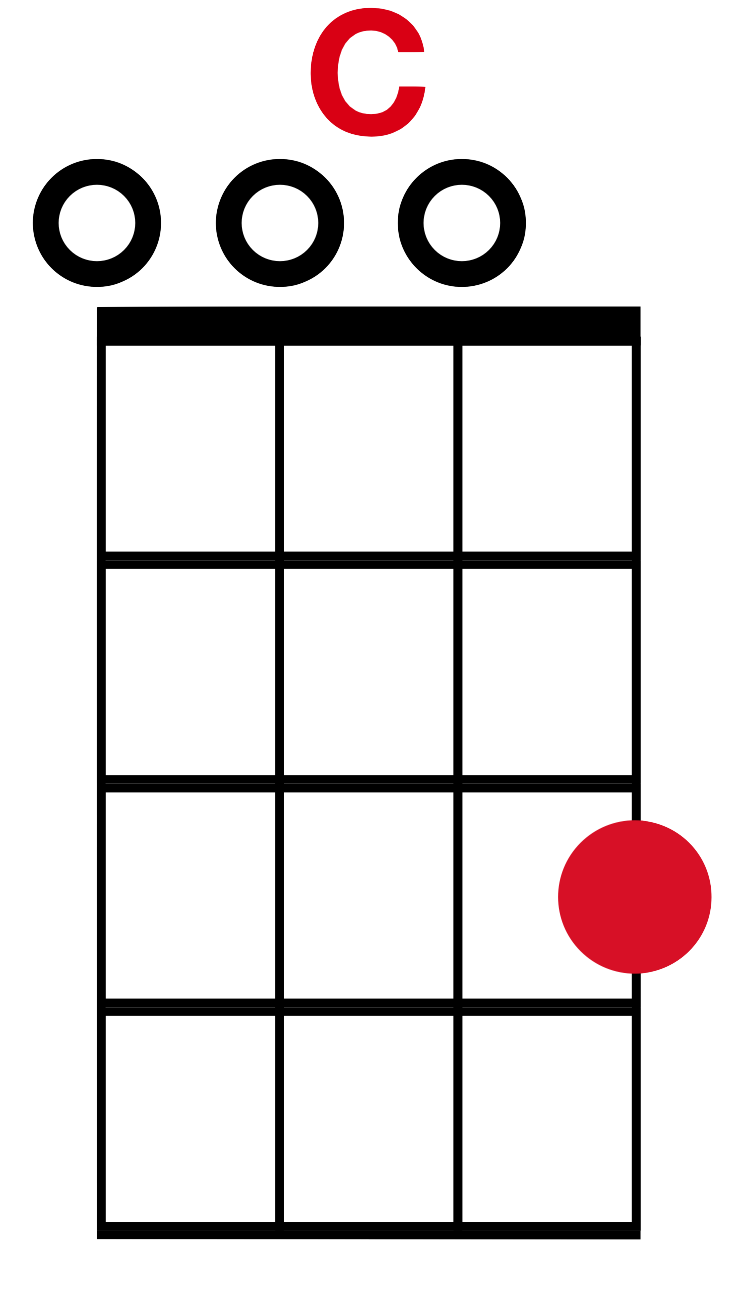 Meant to Be
(N.C.)
If it’s meant to be, it’ll be, it’ll be
                                          
Baby just let it be

If it’s meant to be it’ll be, it’ll be

Baby just let it be
Meant to Be
G                   Am             
So won’t you ride with me, ride with me?
Em                   C                               
See where this thing goes
                      G   Am Em
If it’s meant to be, it’ll be, it’ll be
C                             G                     
Baby if it’s meant to be
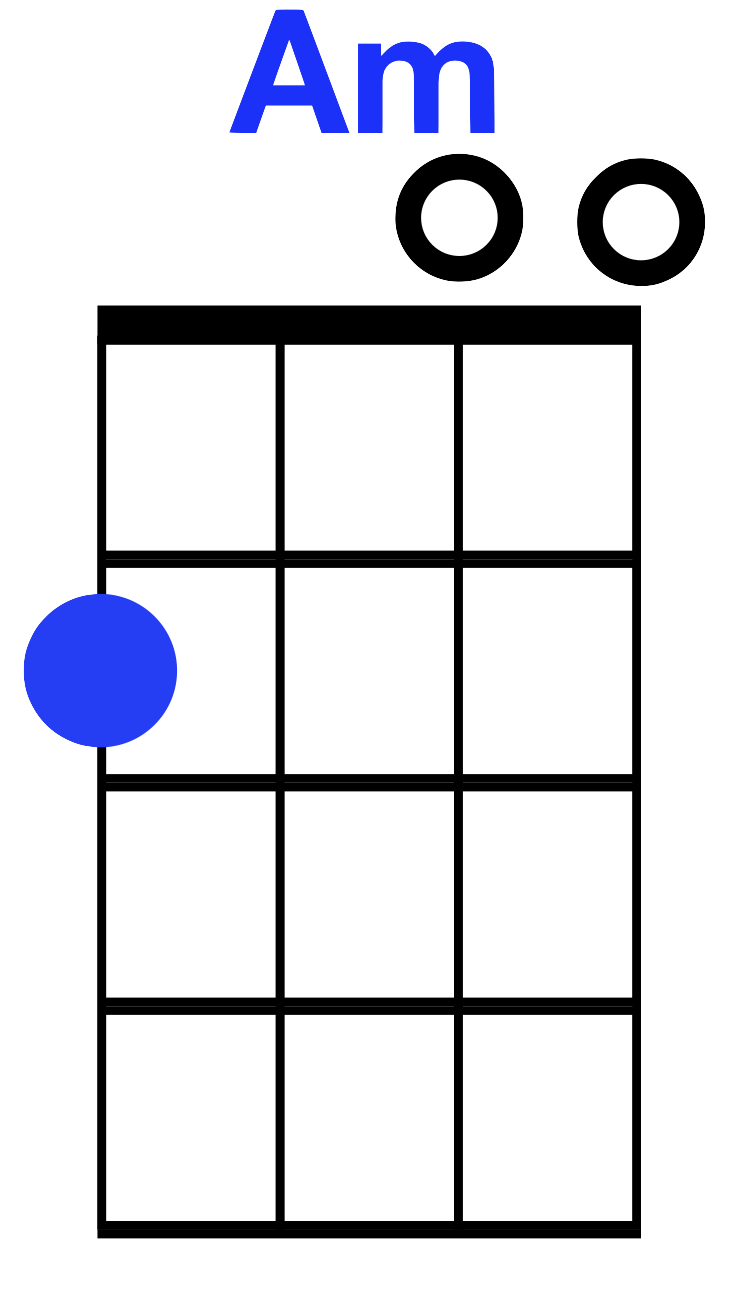 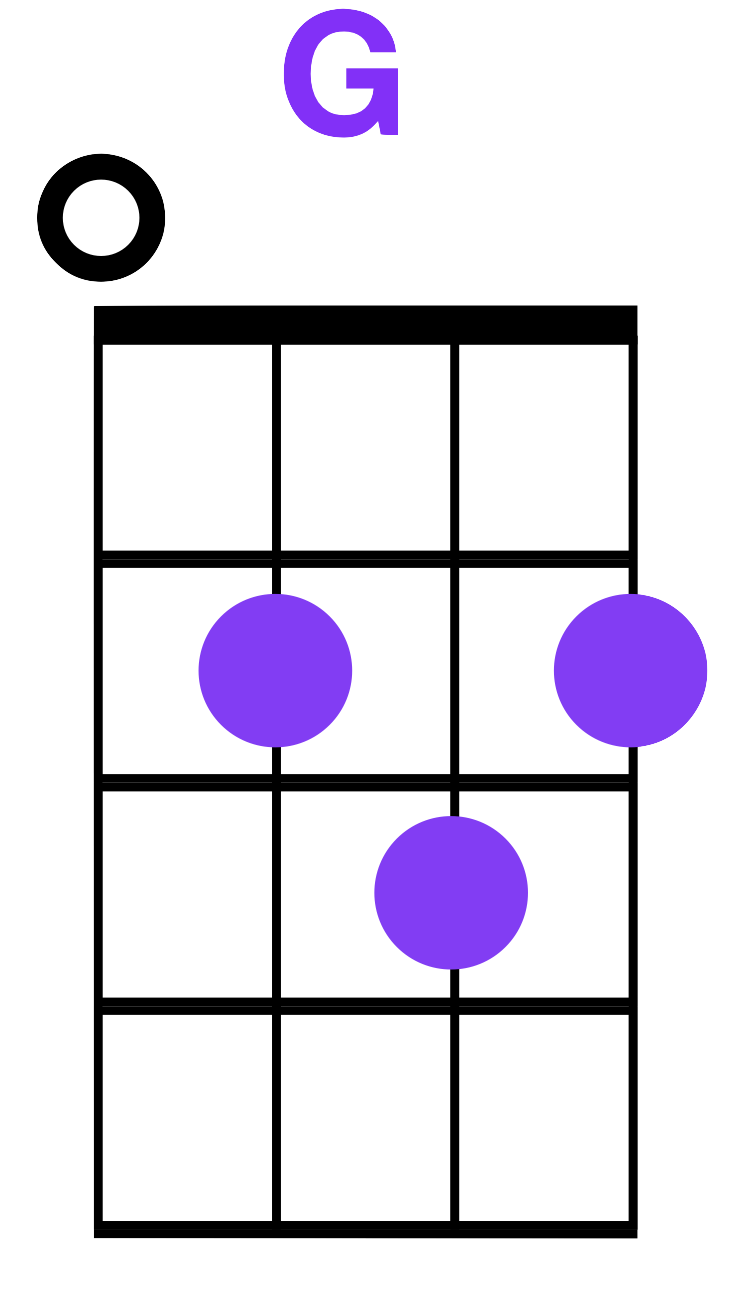 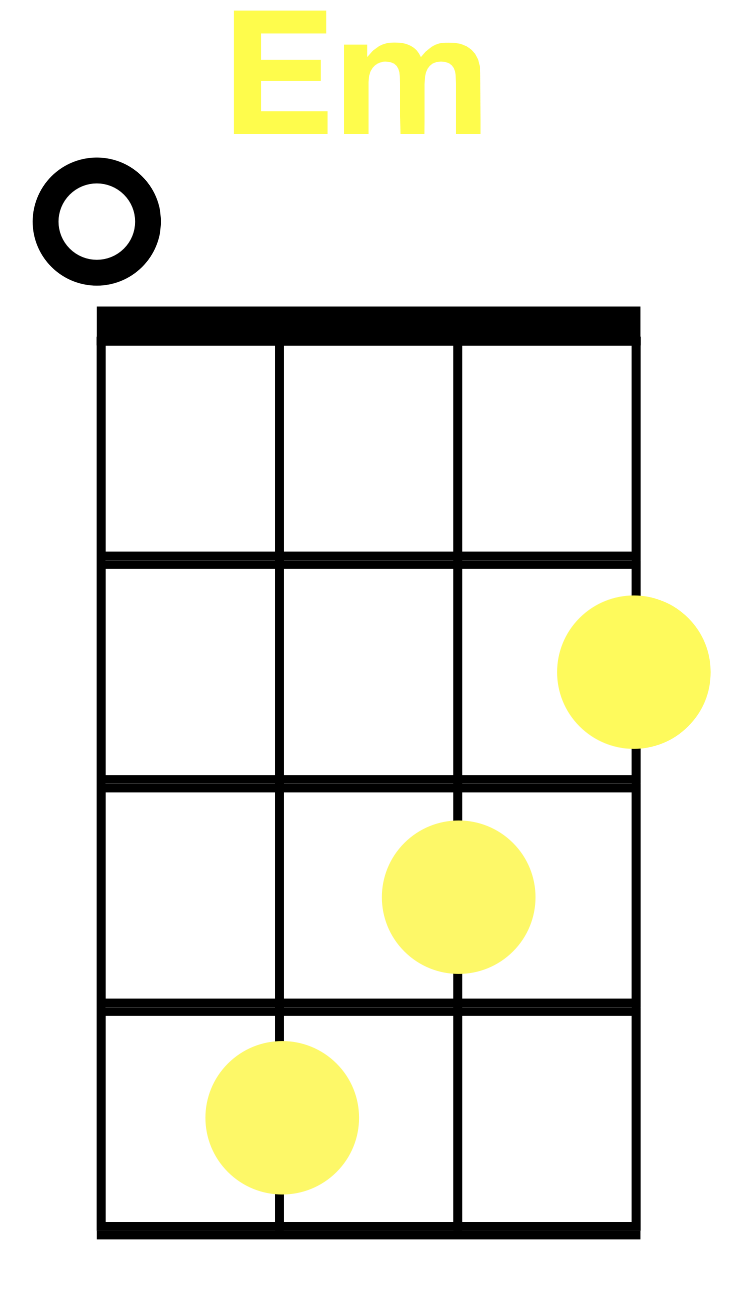 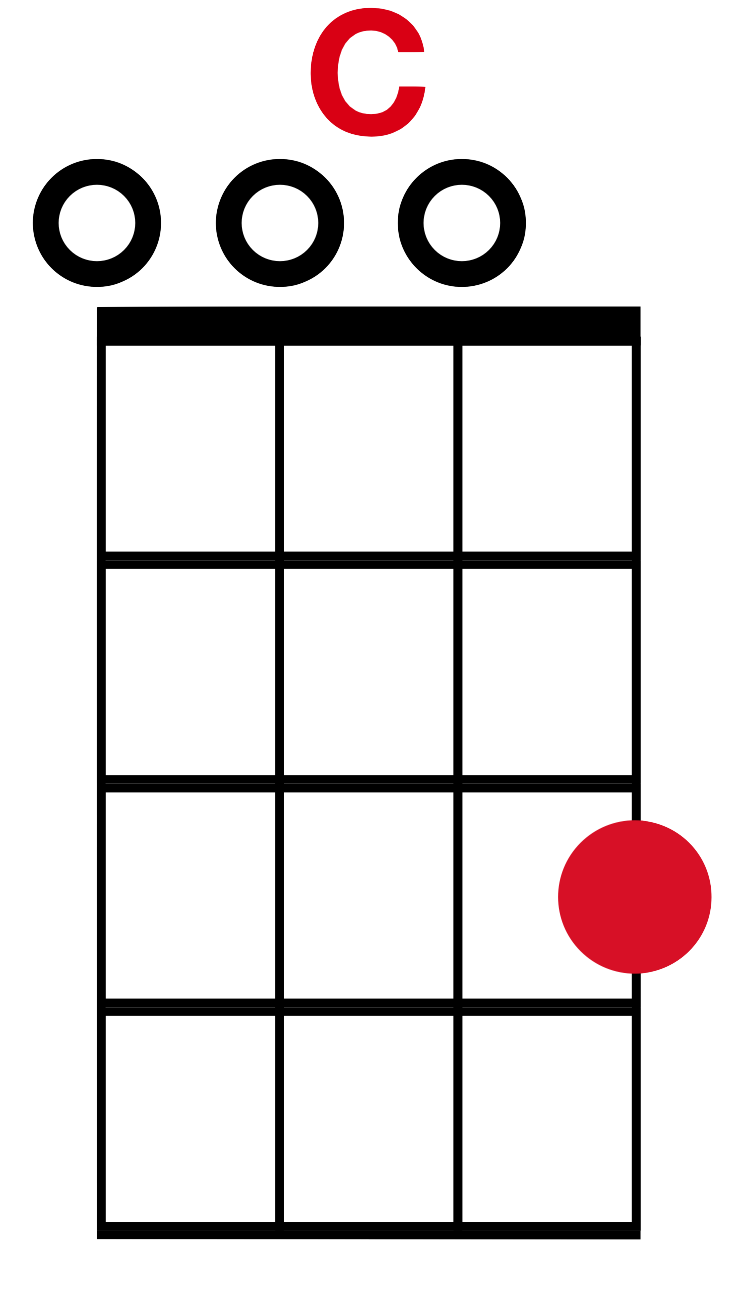 Meant to Be
G   Am Em
If it’s meant to be, it’ll be, it’ll be
C                             G                     
Baby if it’s meant to be
                      G   Am Em
If it’s meant to be, it’ll be, it’ll be
C                     G                     
Baby if it’s meant to be
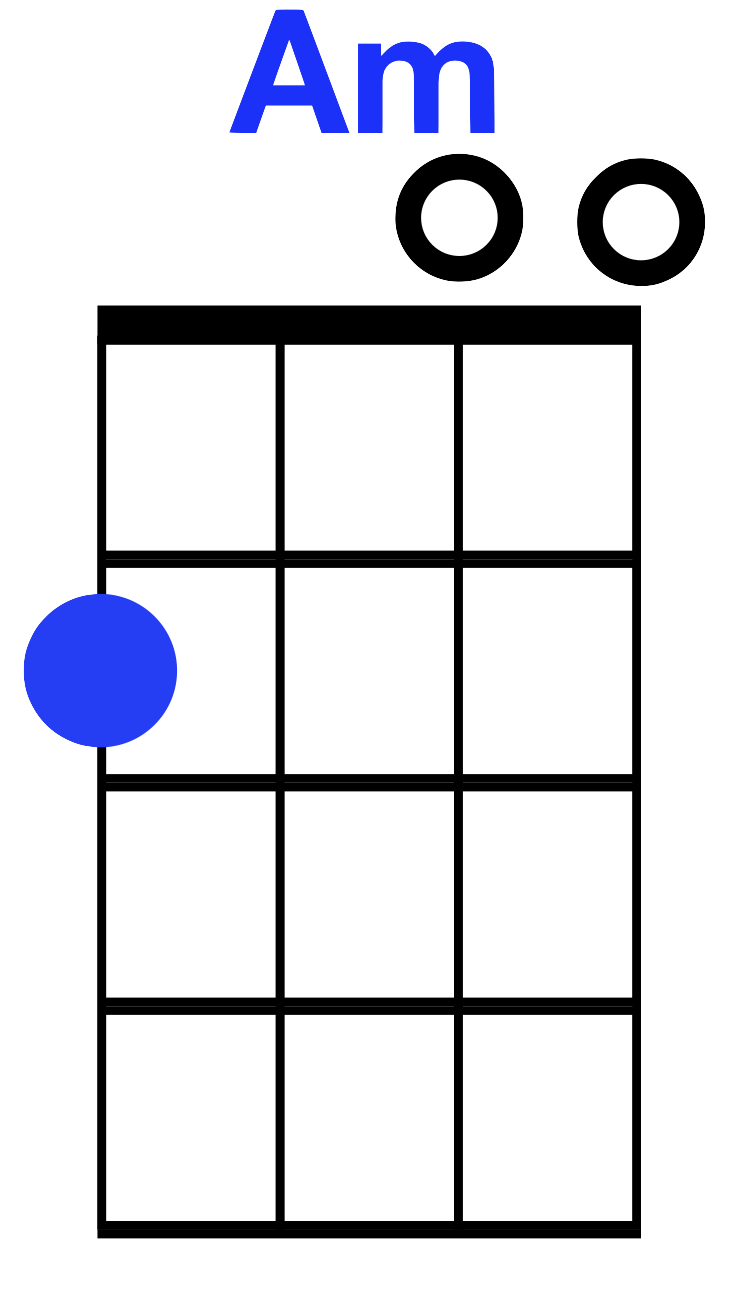 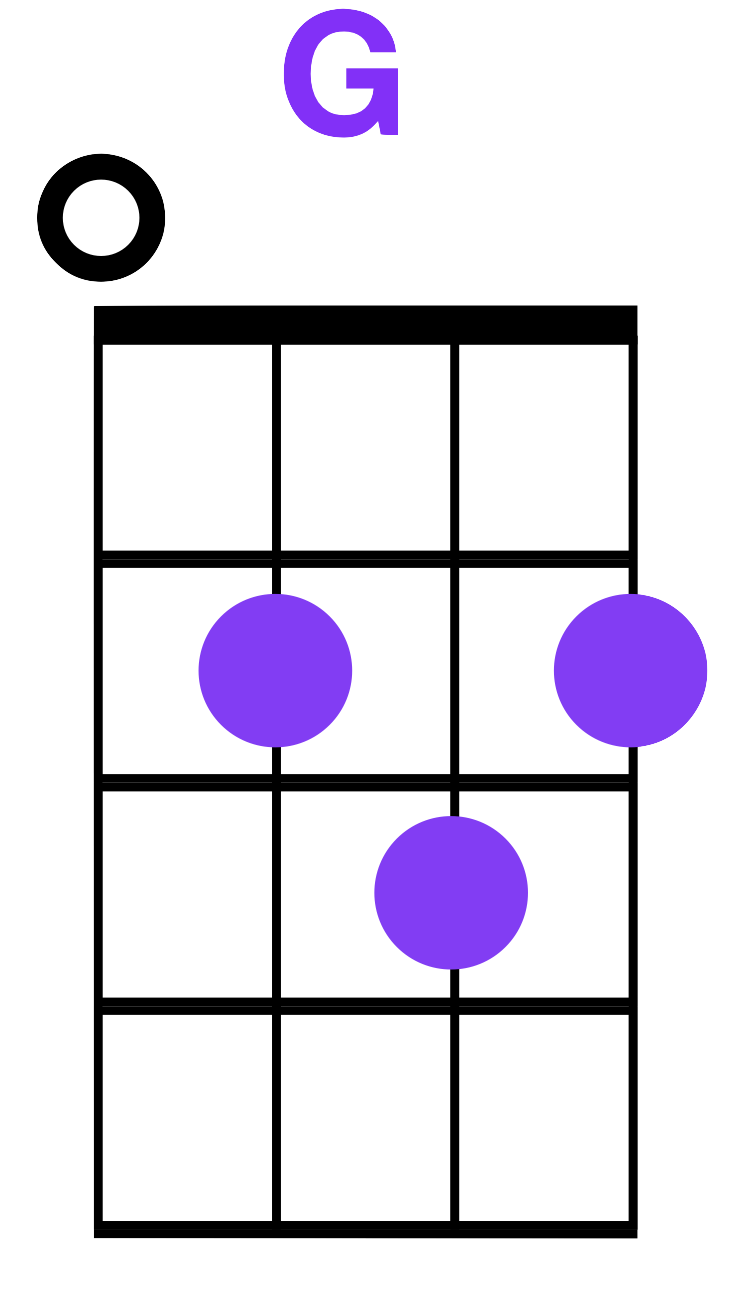 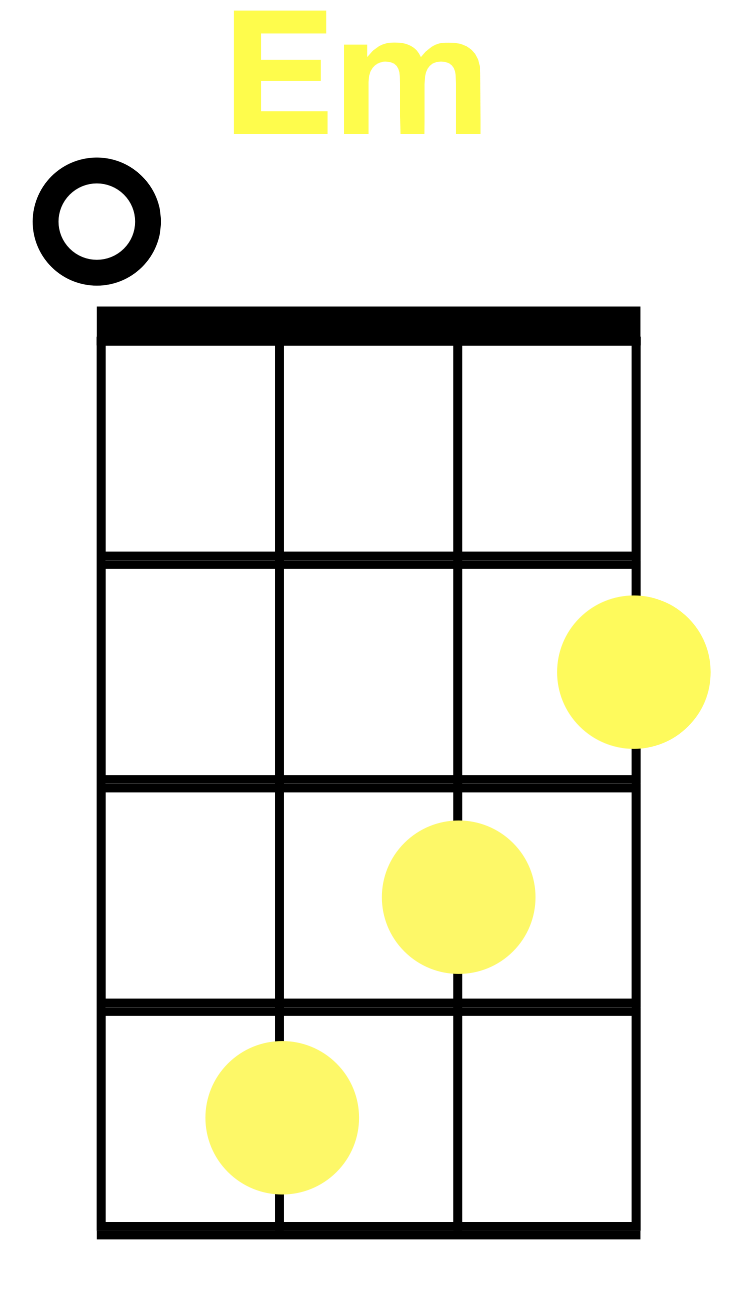 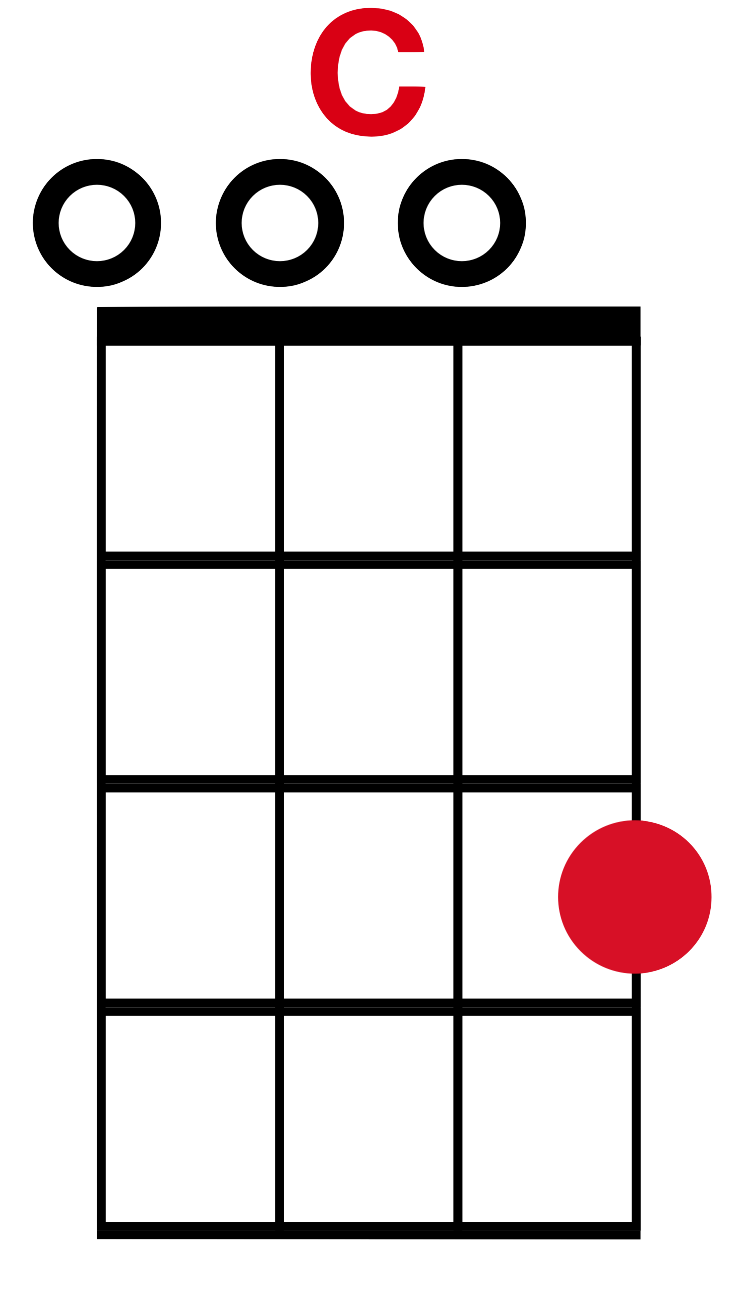 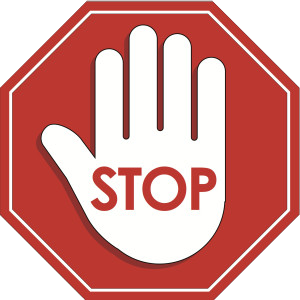 Come Together
The Beatles
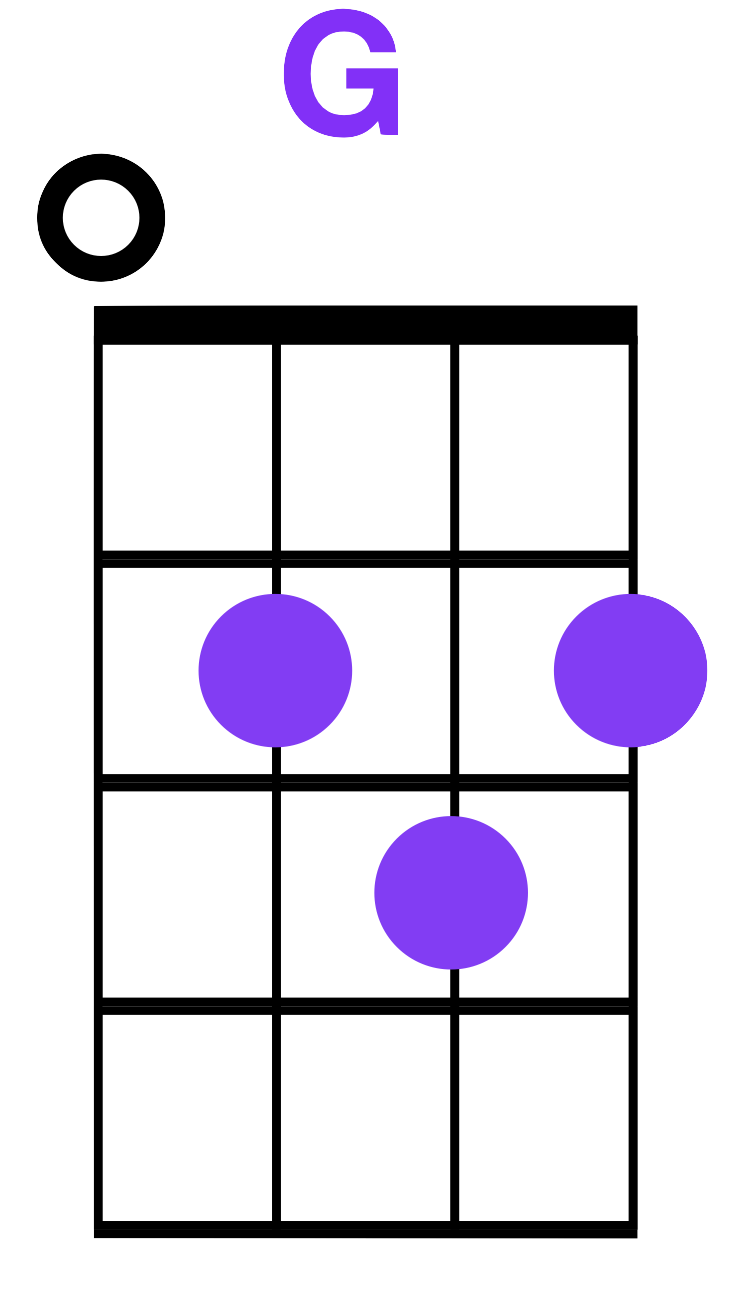 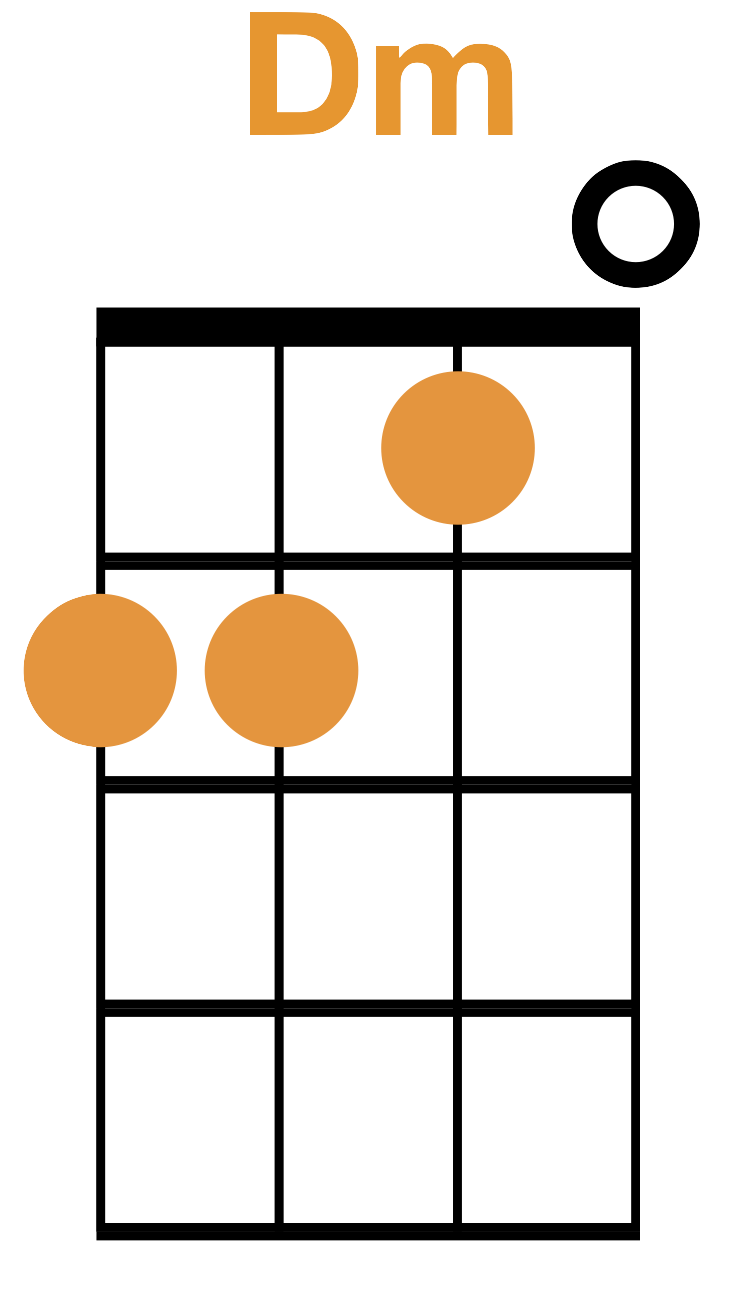 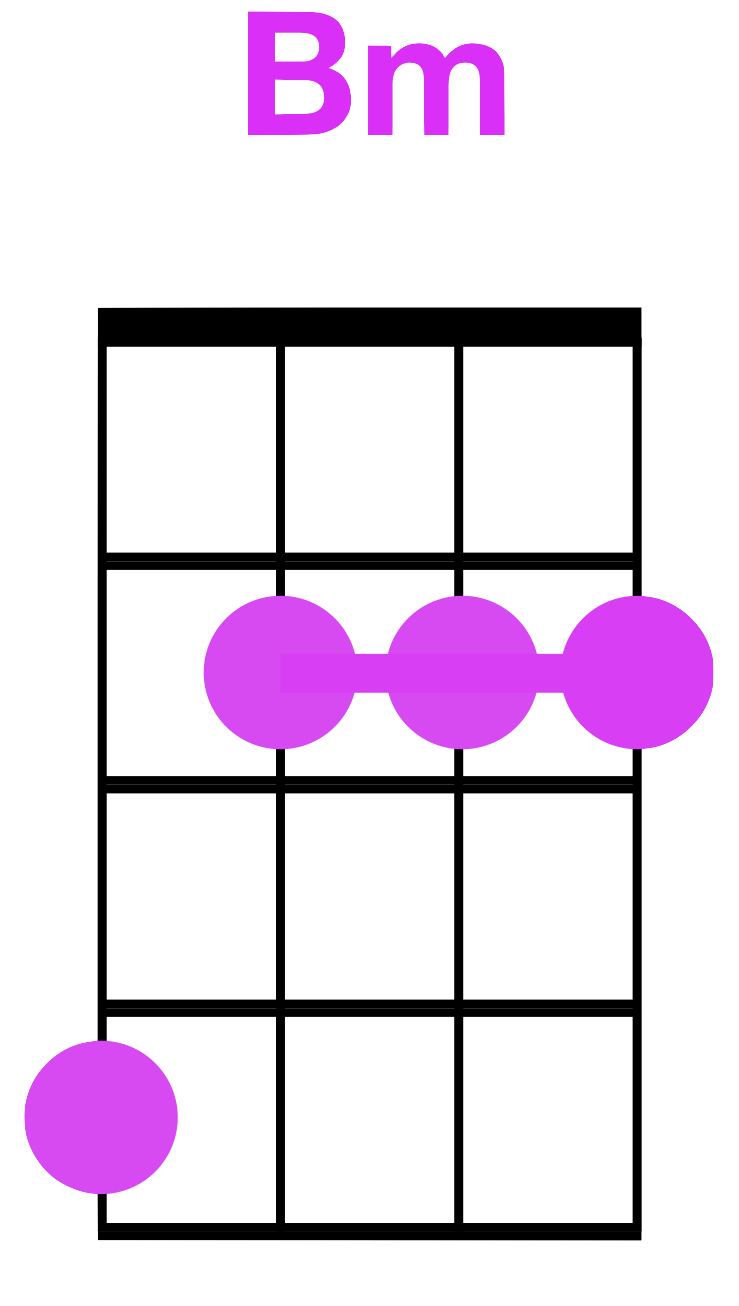 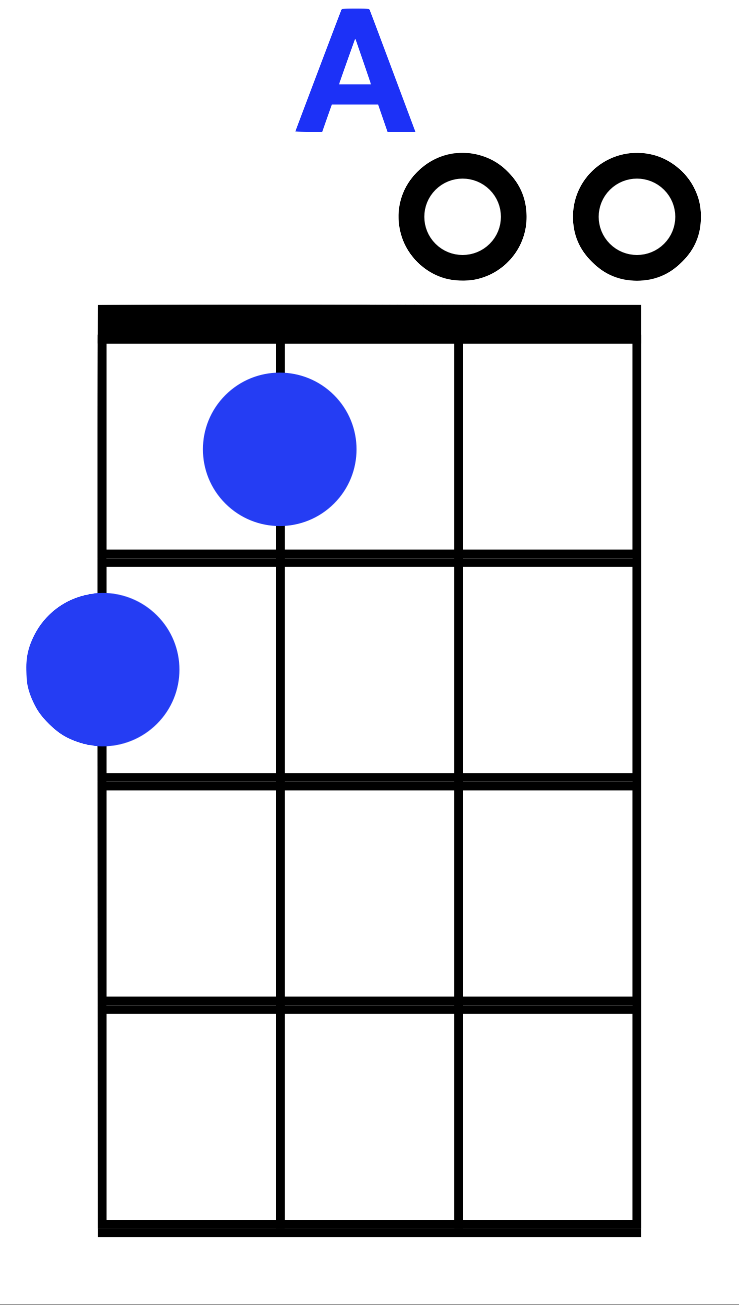 Come Together
intro
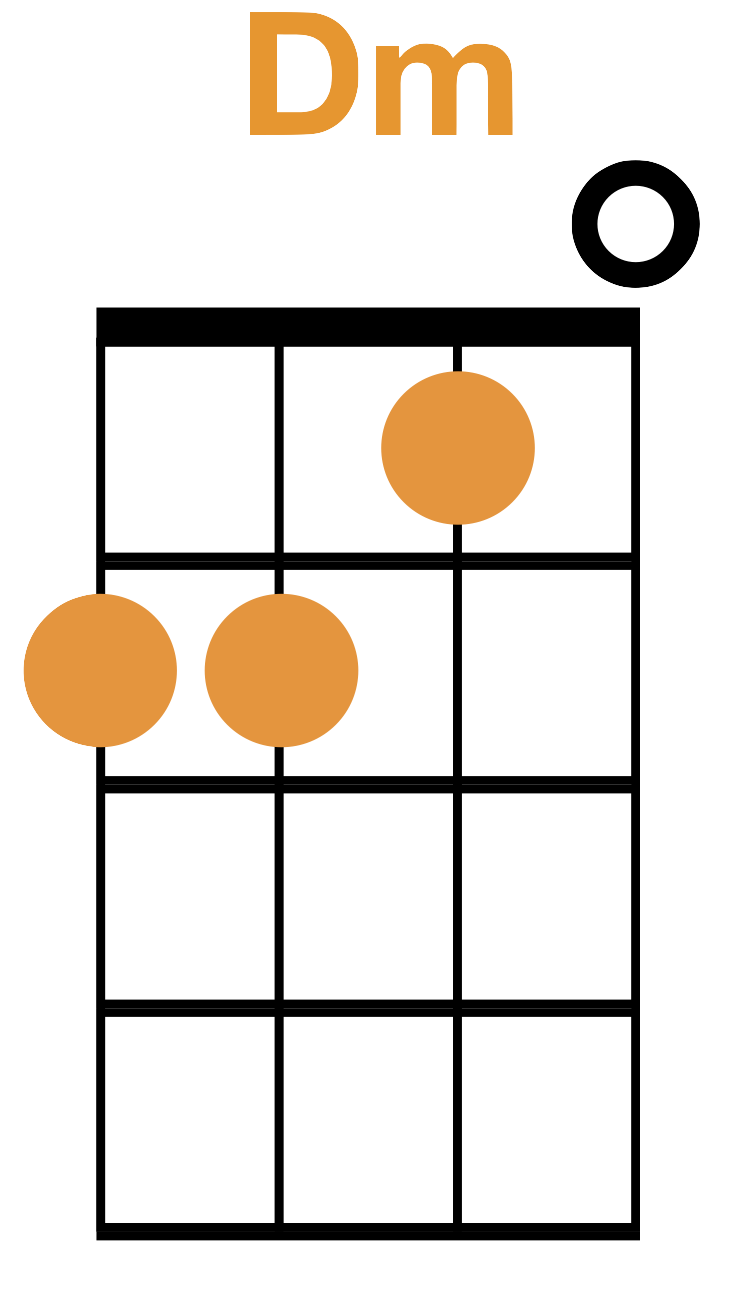 Come Together
Dm                                    
….     Here come old flat top, he come

Dm                                    
….     Groovin’ up slowly, he got

Dm                                    
….      Joojoo eyeball, he one

Dm                                    
….      Holy roller, he got
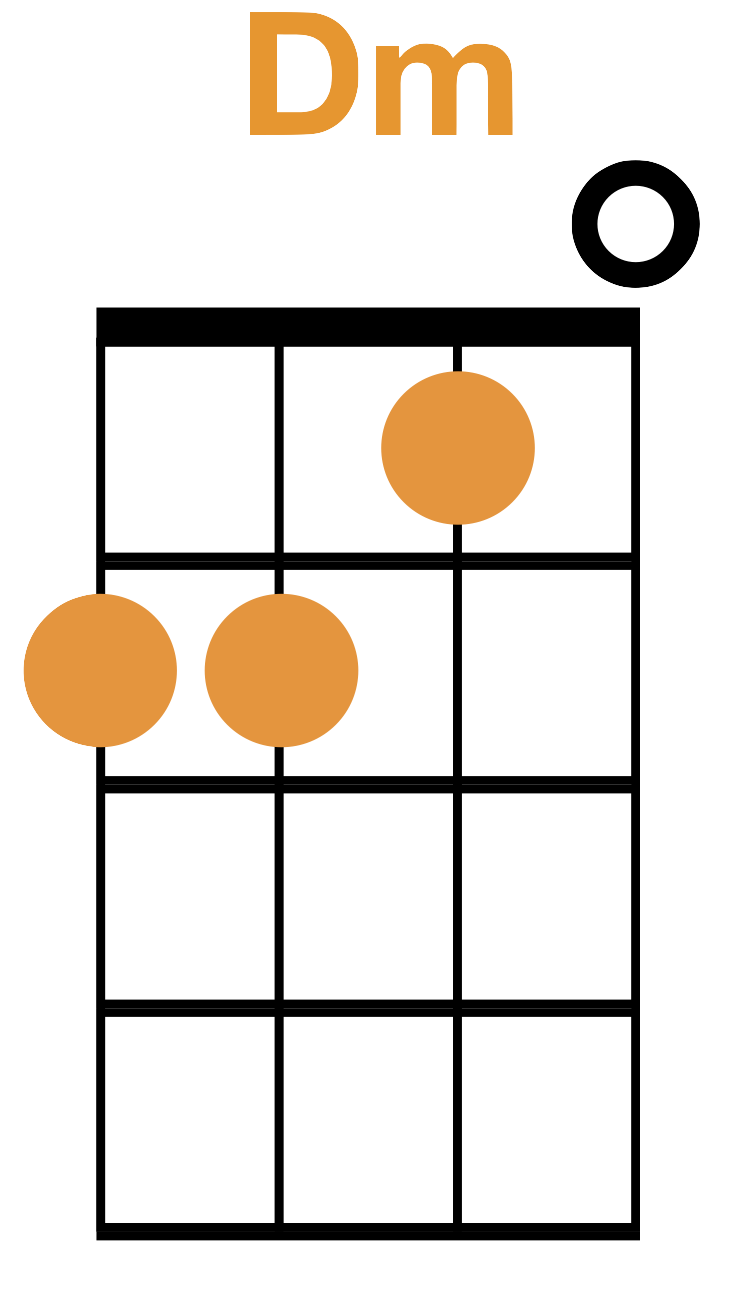 Come Together
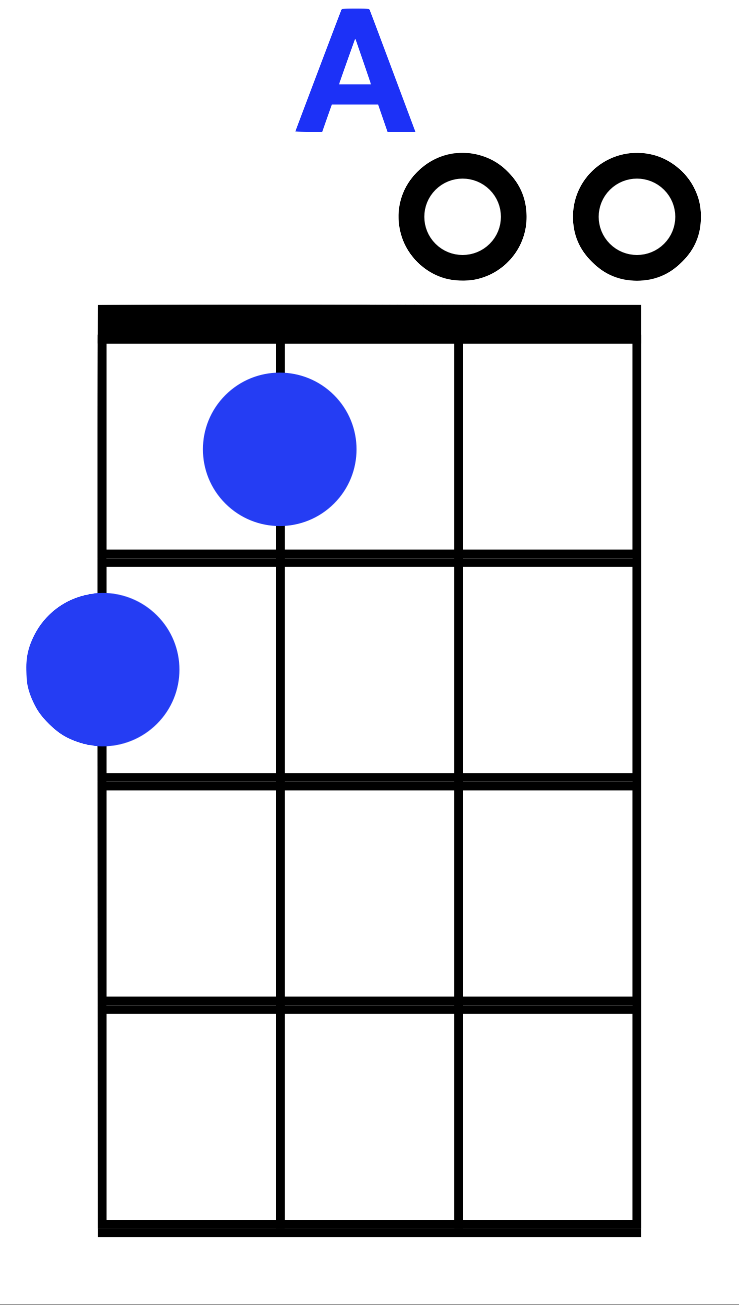 A                                    
….     Hair down, to his knee...

 G                                   
Got to be a joker, he just do what he please.
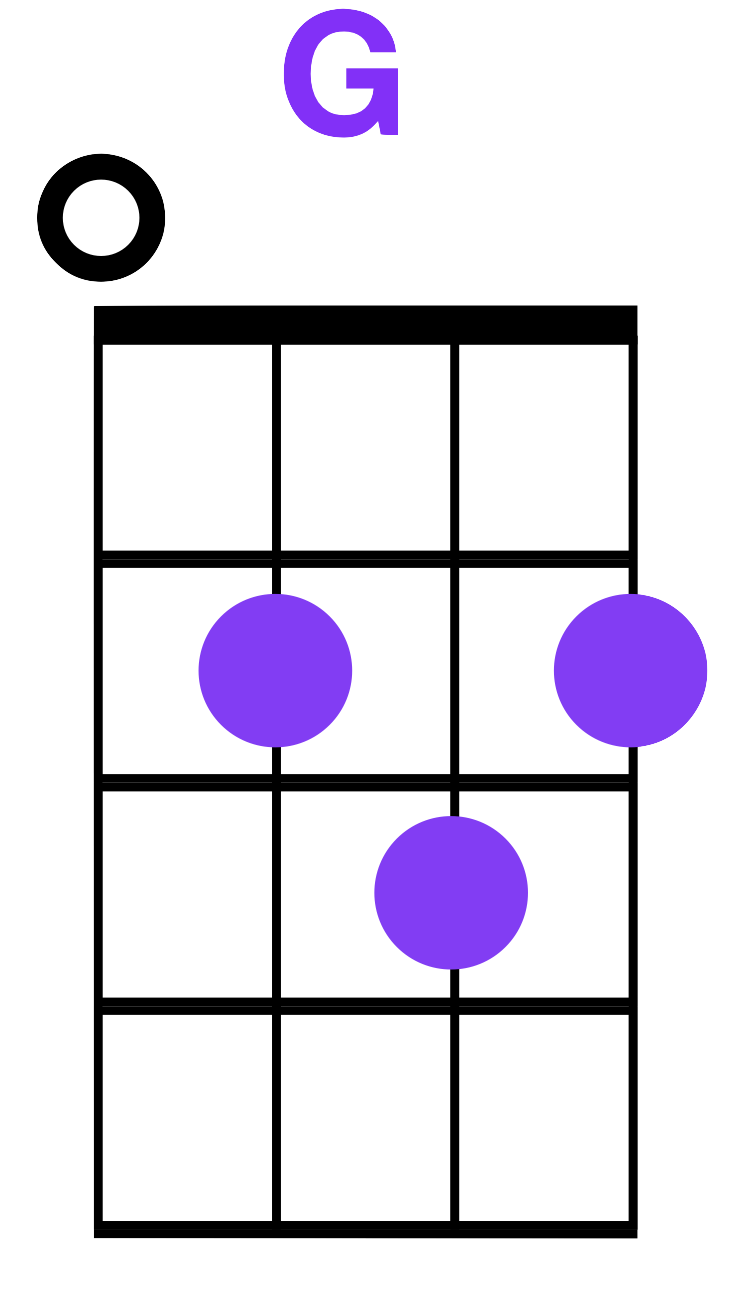 Come Together
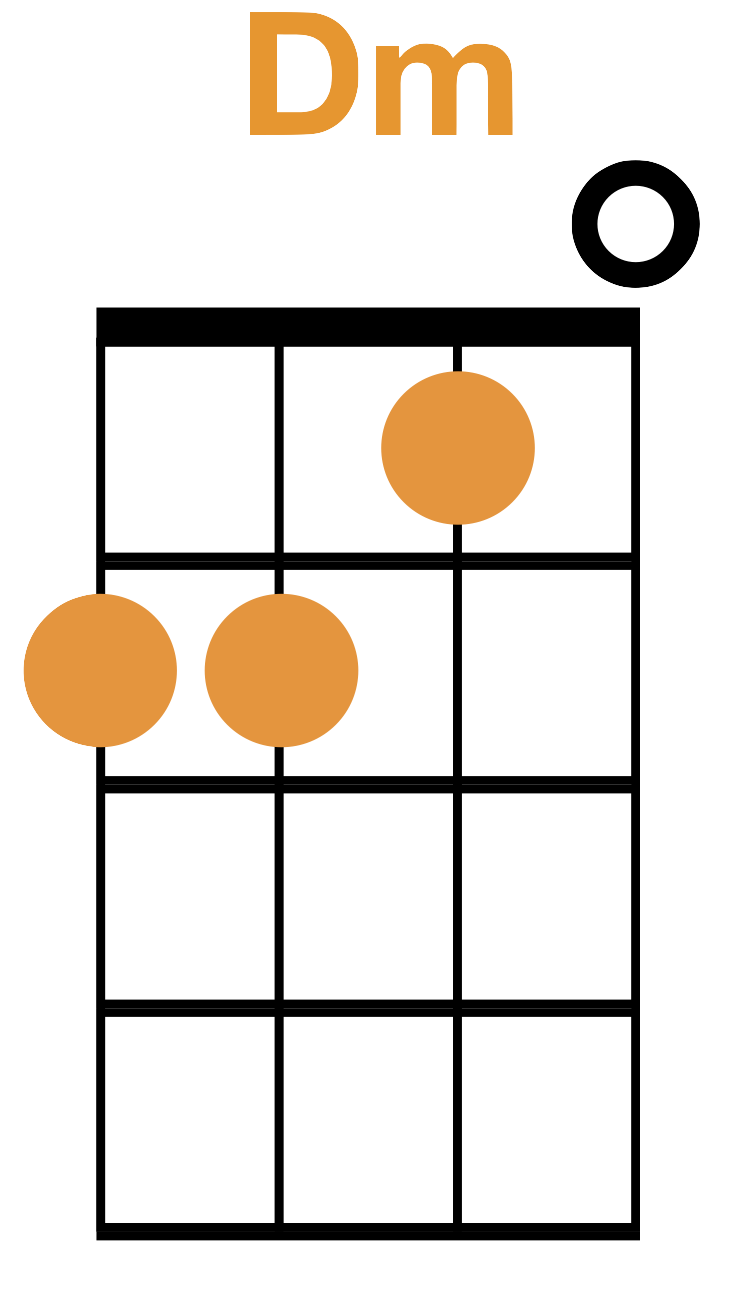 Come Together
Dm                                    
….     He wear no shoe shine, he got

Dm                                    
….     Toe jam football, he got

Dm                                    
….      Monkey finger, he shoot

Dm                                    
….      Coca cola, he say
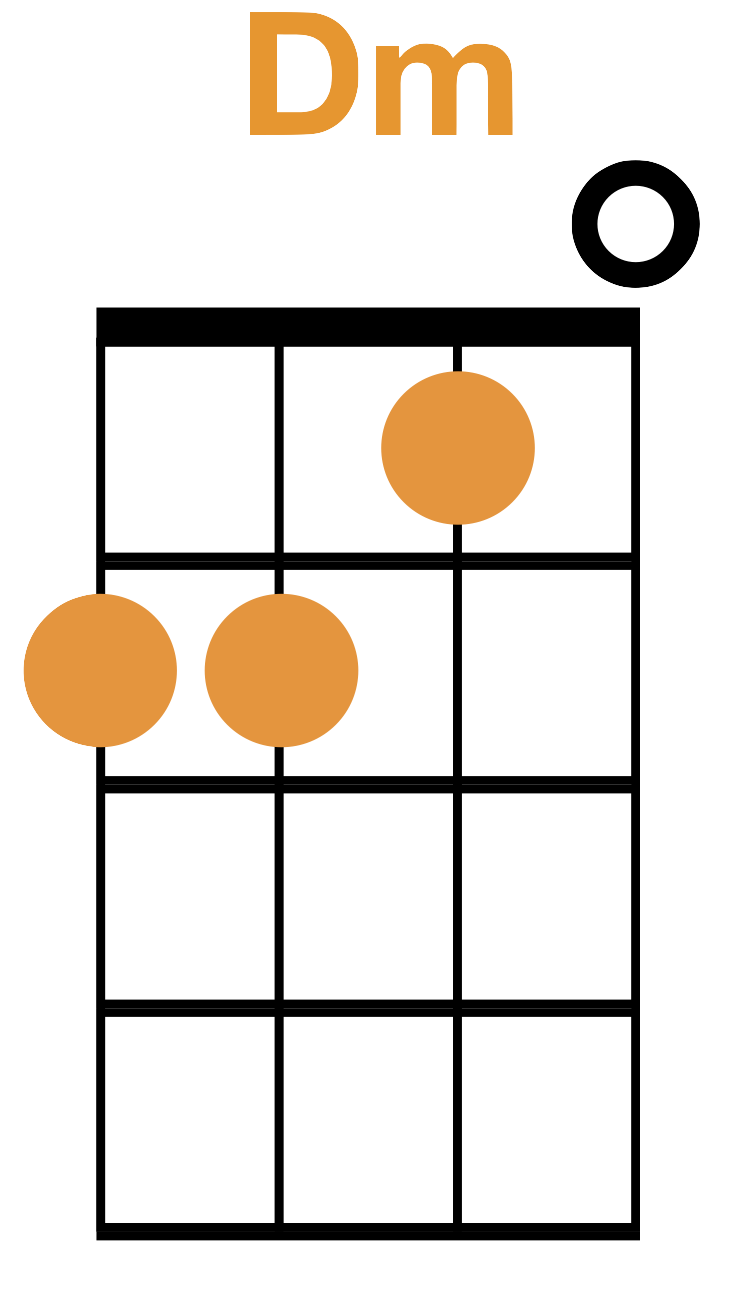 Come Together
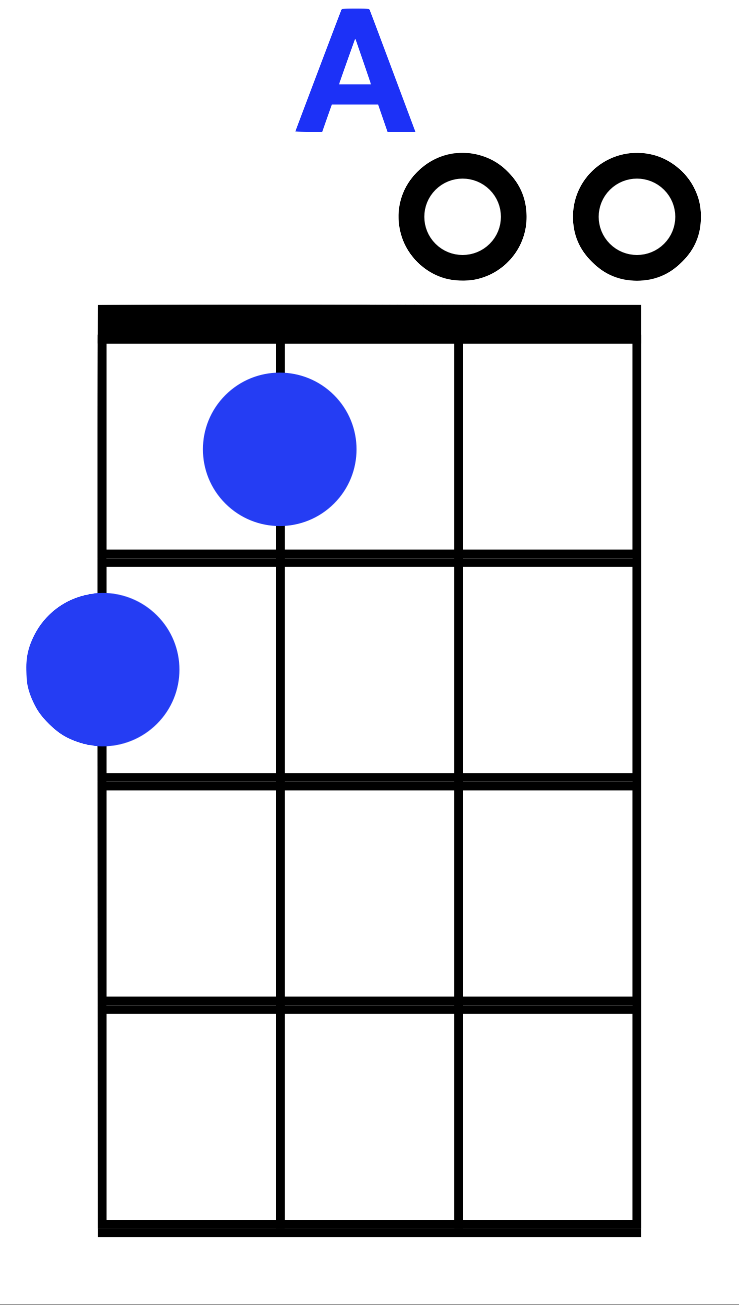 A                                    
….     I know you, and you know me

 G                                   
one thing I can tell you is you got to be free.
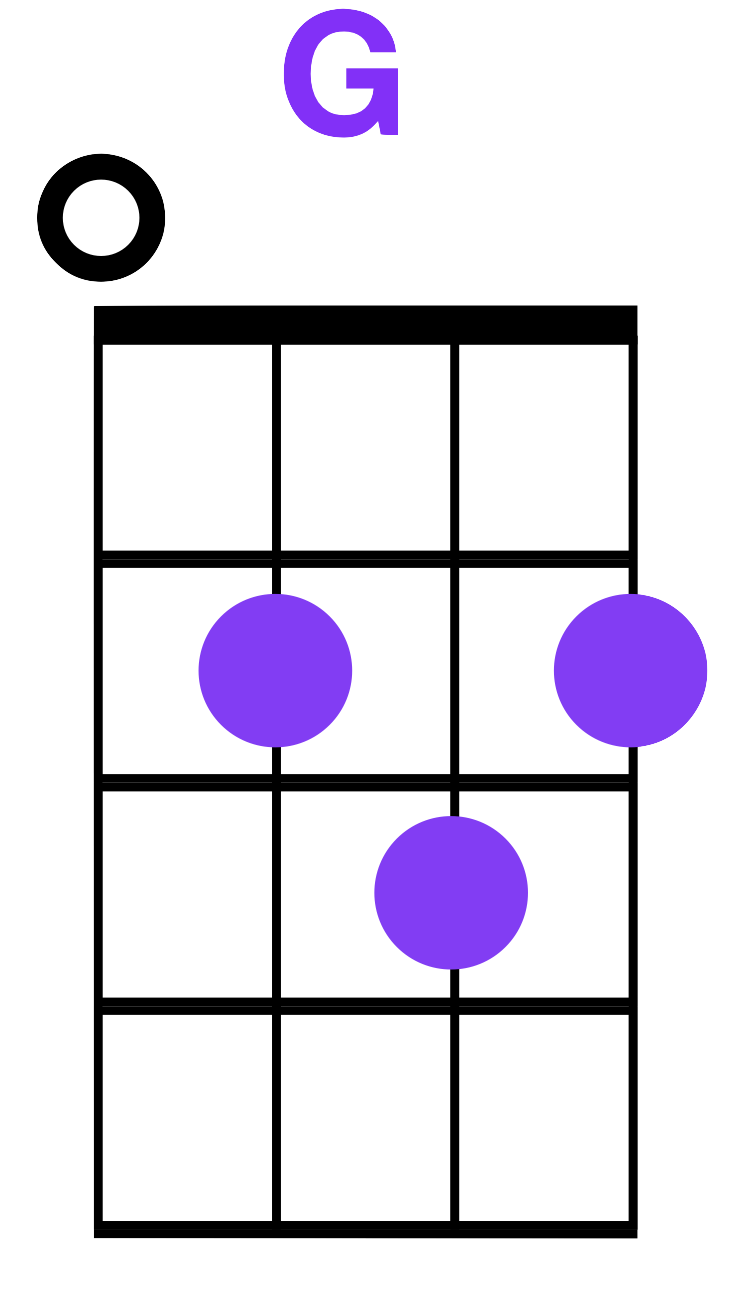 Come Together
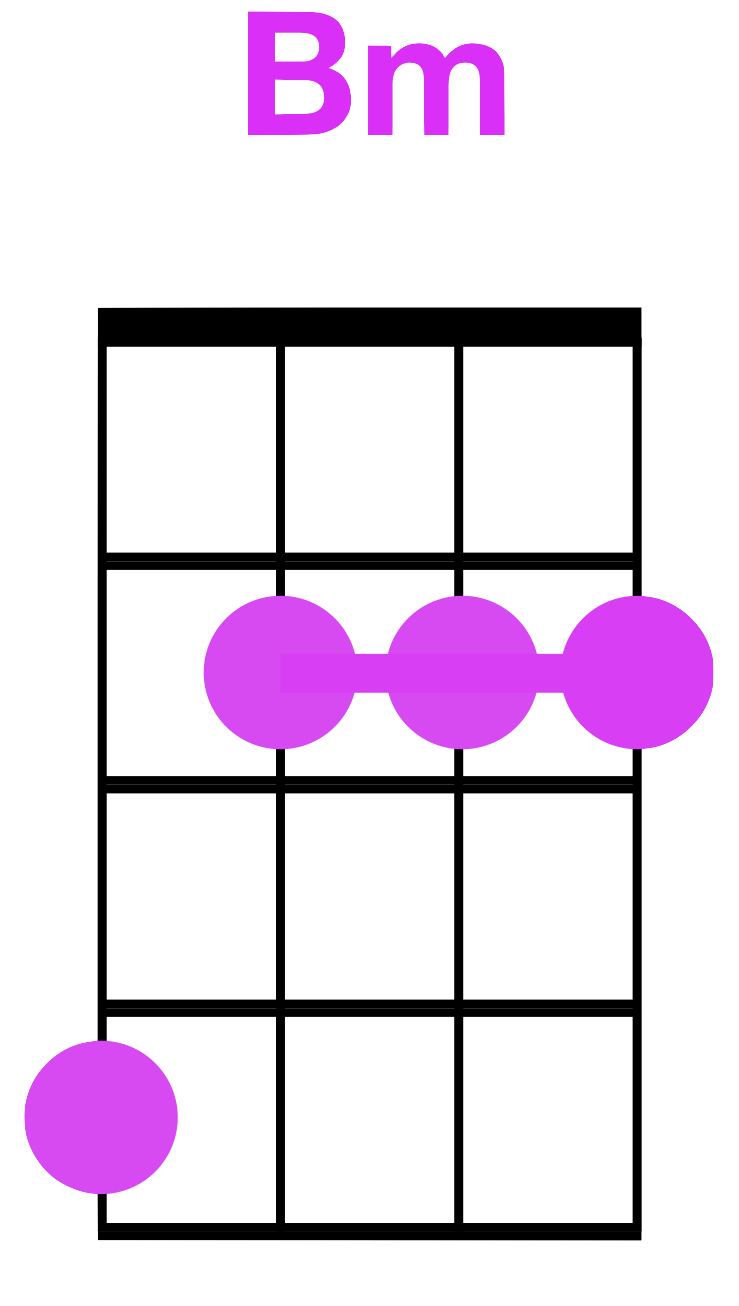 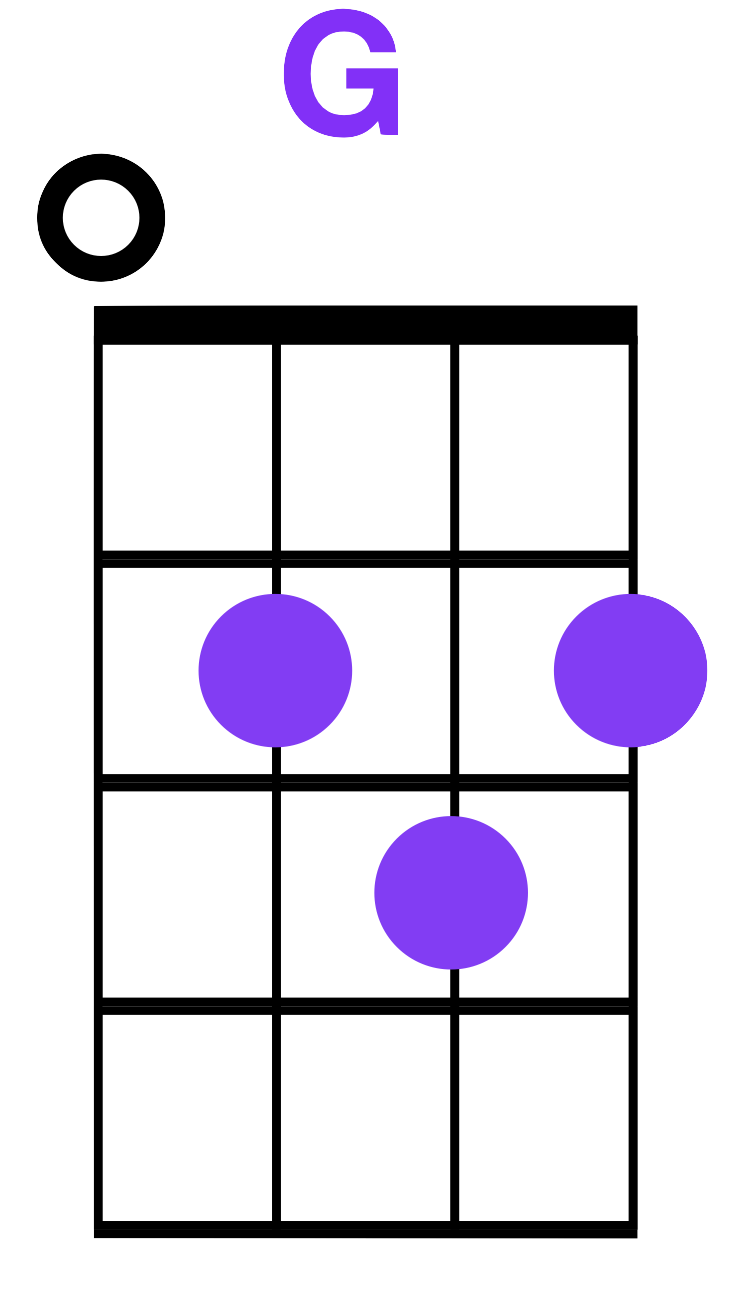 Bm                                   
Come together

               G       A                            
Right now... ….

          Dm
Over me
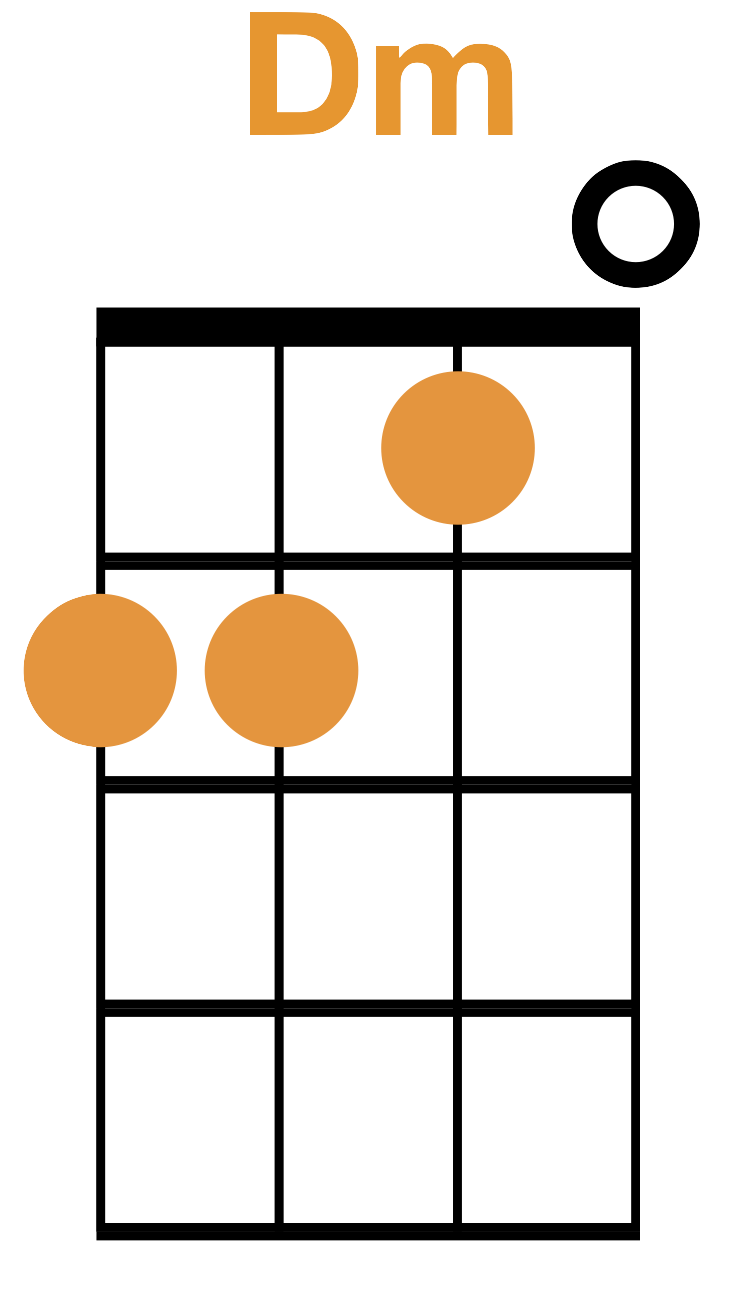 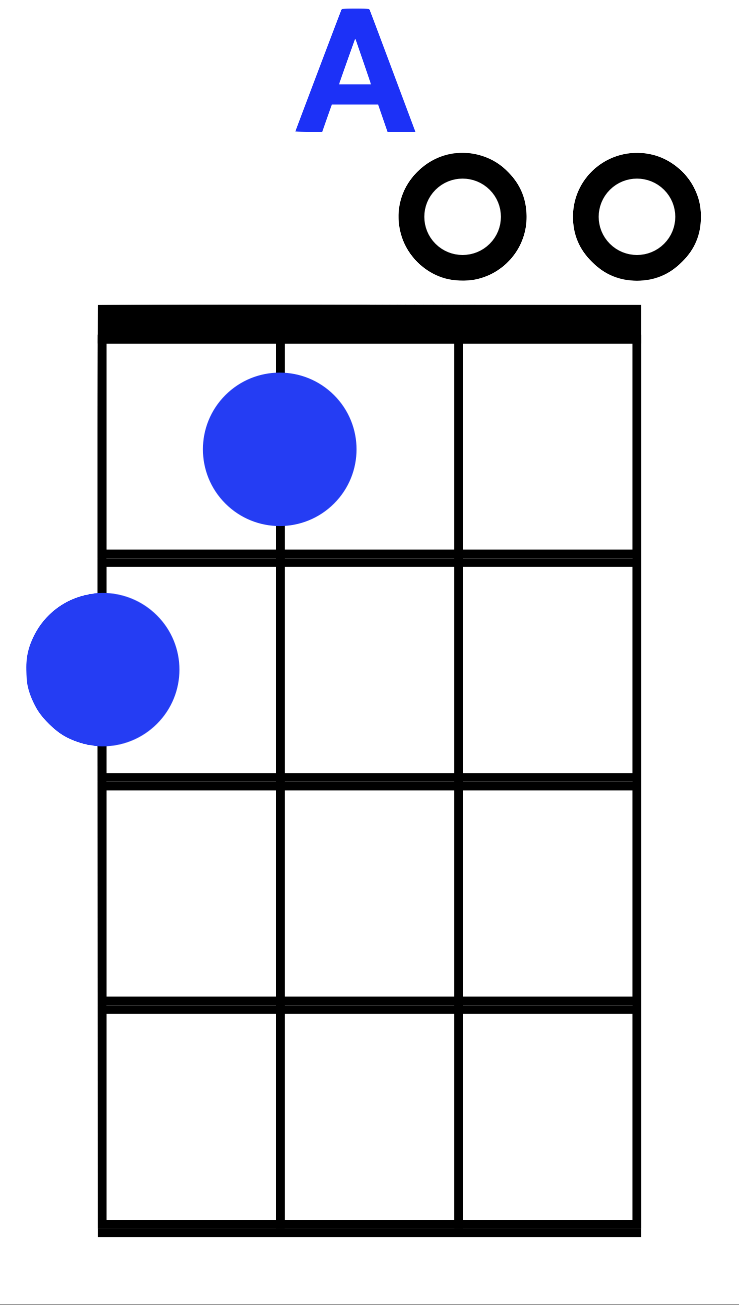 Come Together
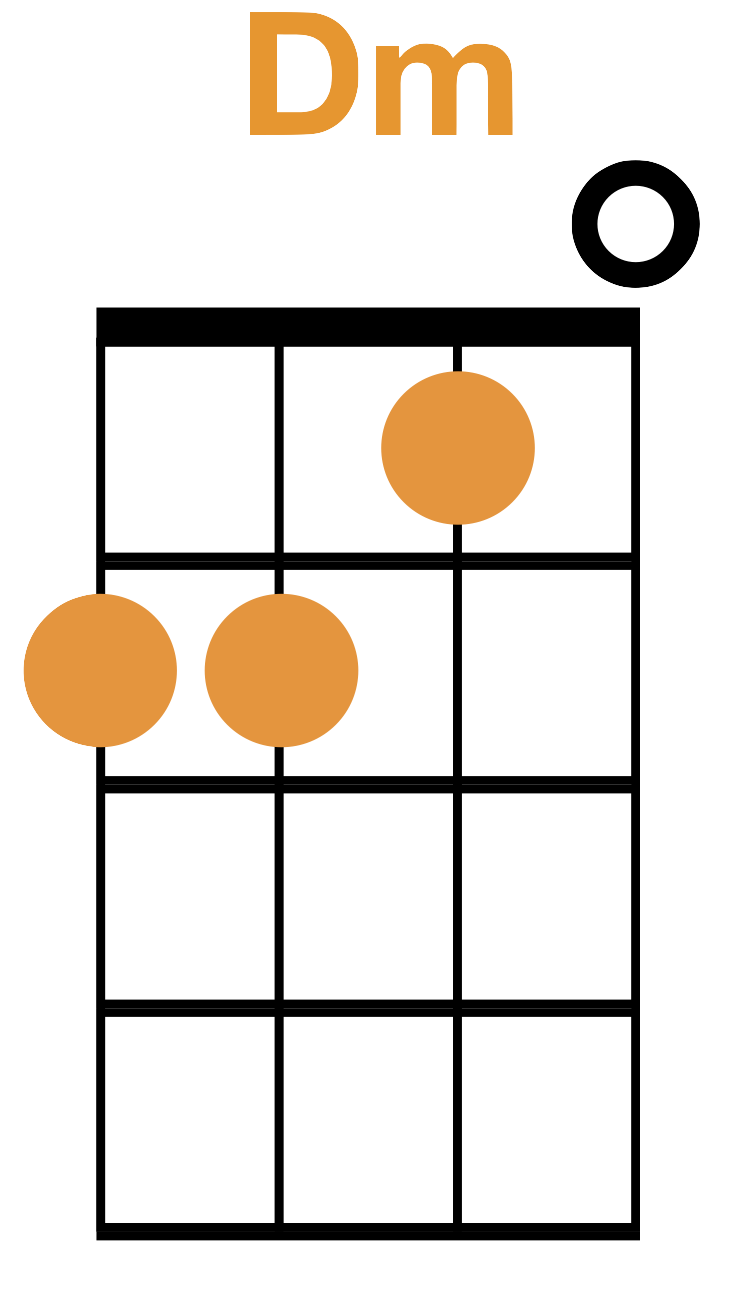 Come Together
Dm                                    
….     He bag production, he got

Dm                                    
….     Walrus gumboot, he got

Dm                                    
….      O-no sideboard, he one

Dm                                    
….      Spinal cracker, he got
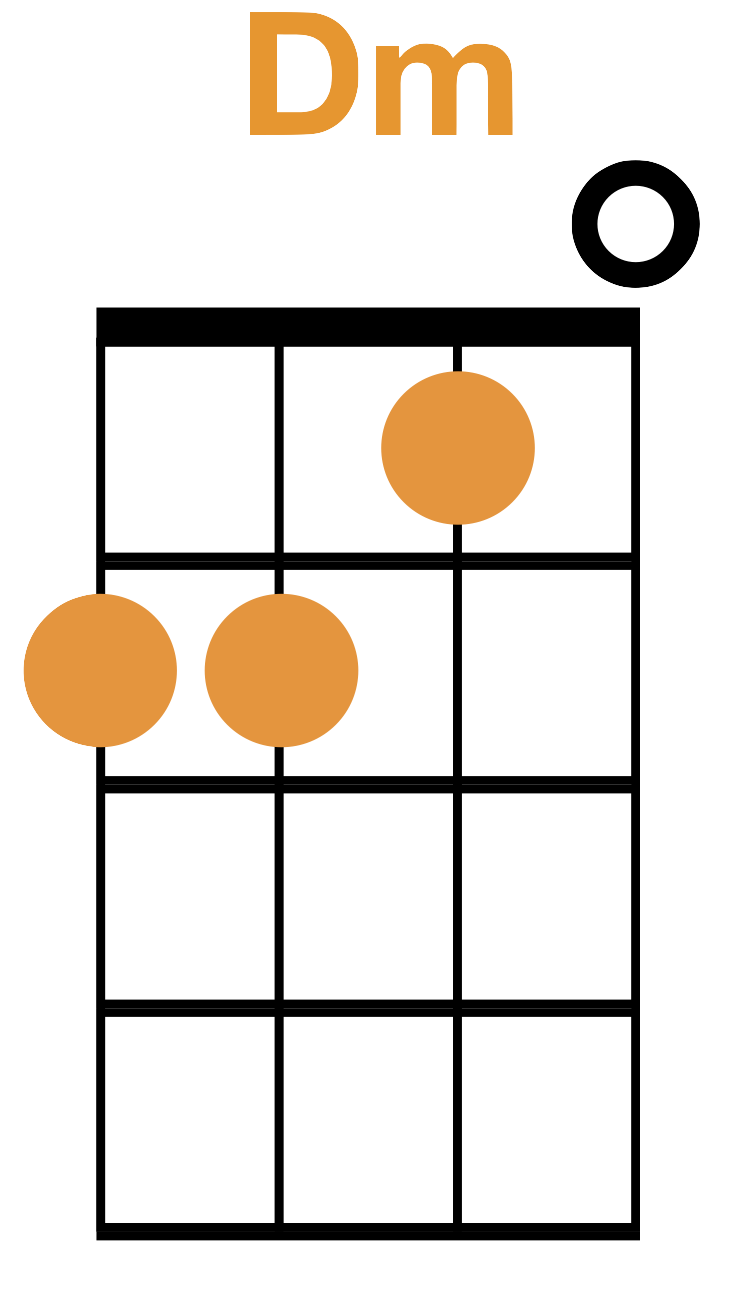 Come Together
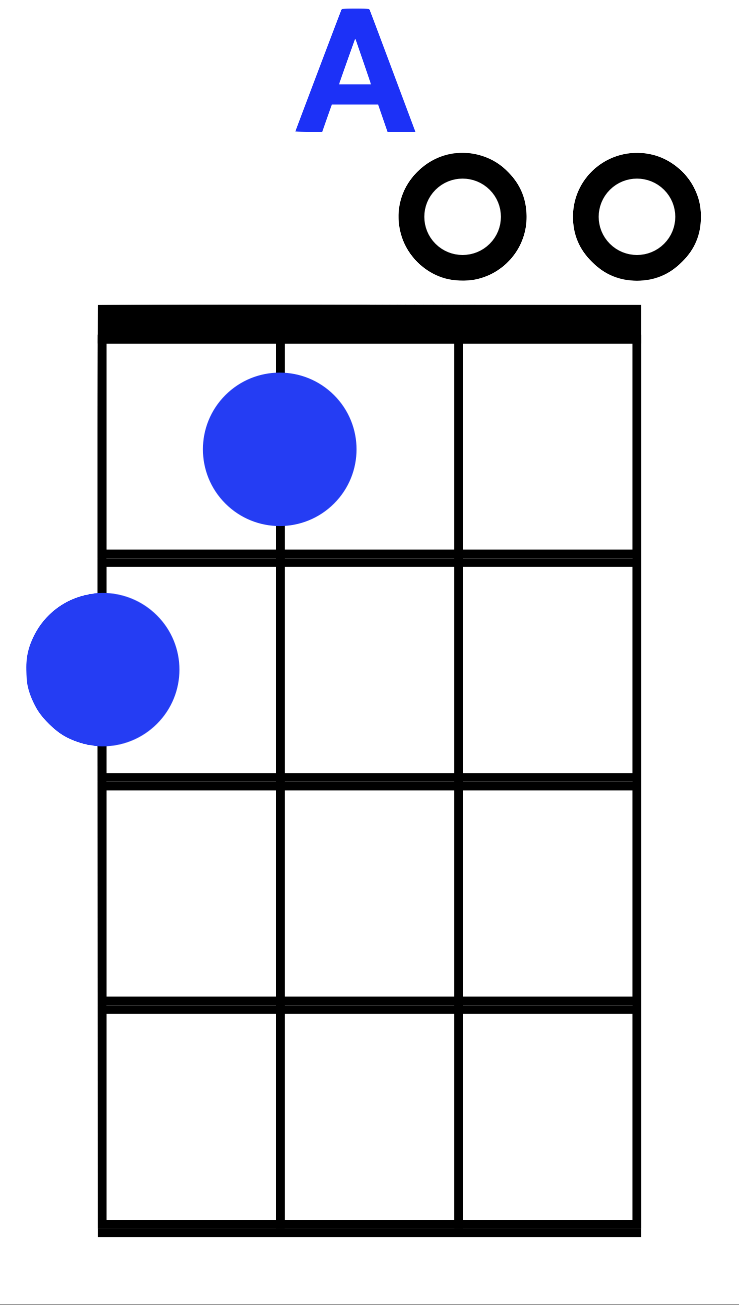 A                                    
….     Feet down, below his knee

 G                                   
hold you in his armchair, you can feel his disease.
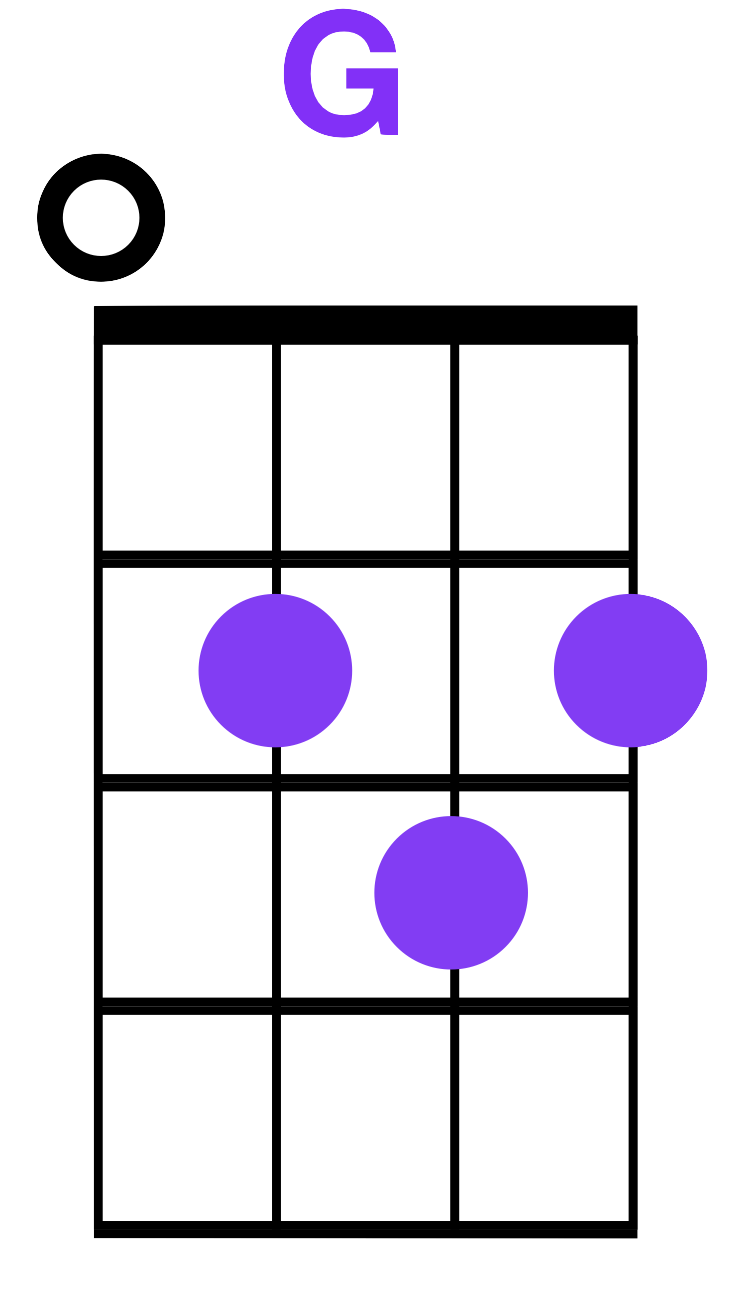 Come Together
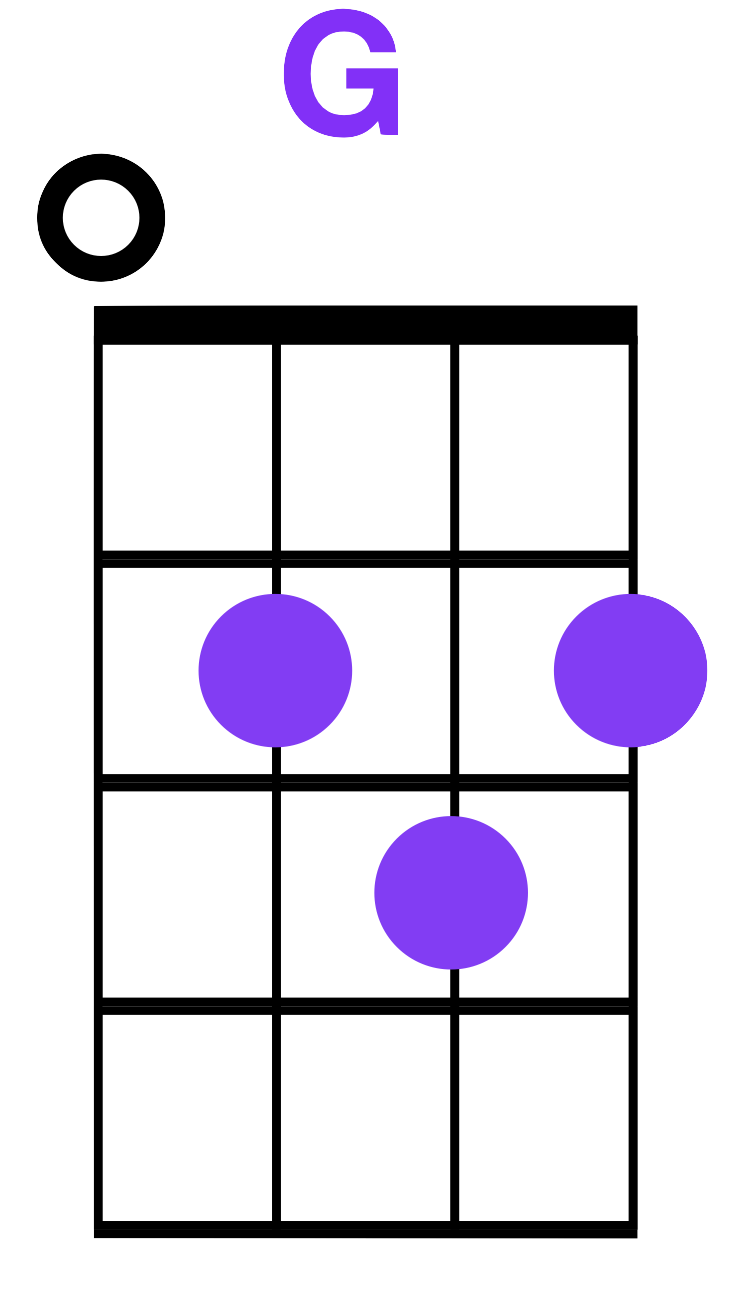 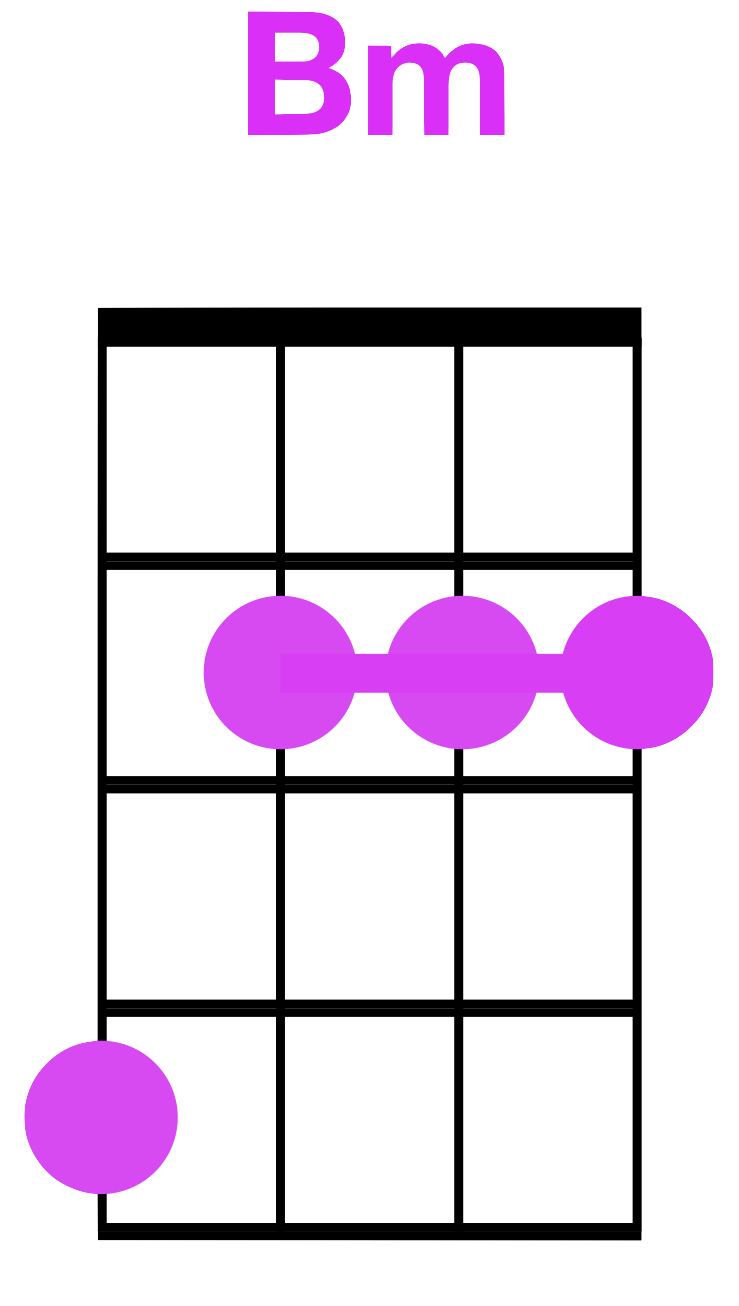 Bm                                   
Come together

               G       A                            
Right now... ….

          Dm
Over me
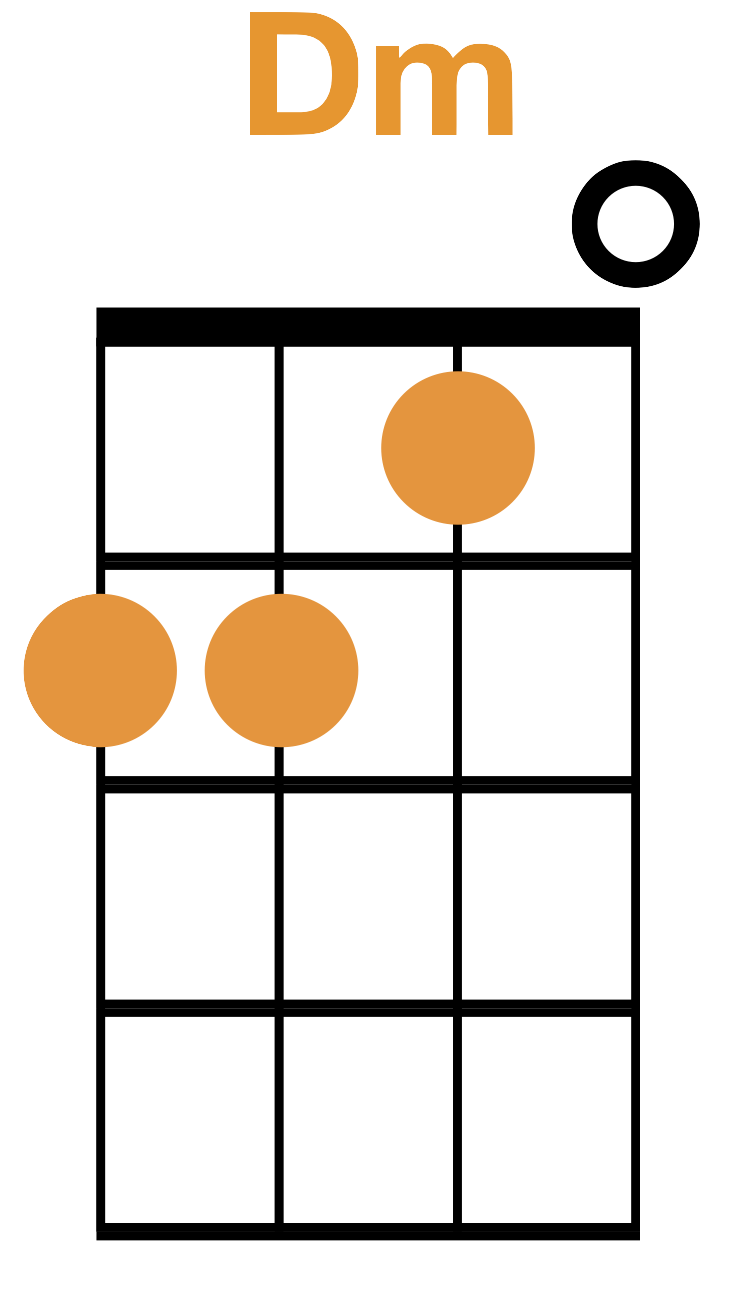 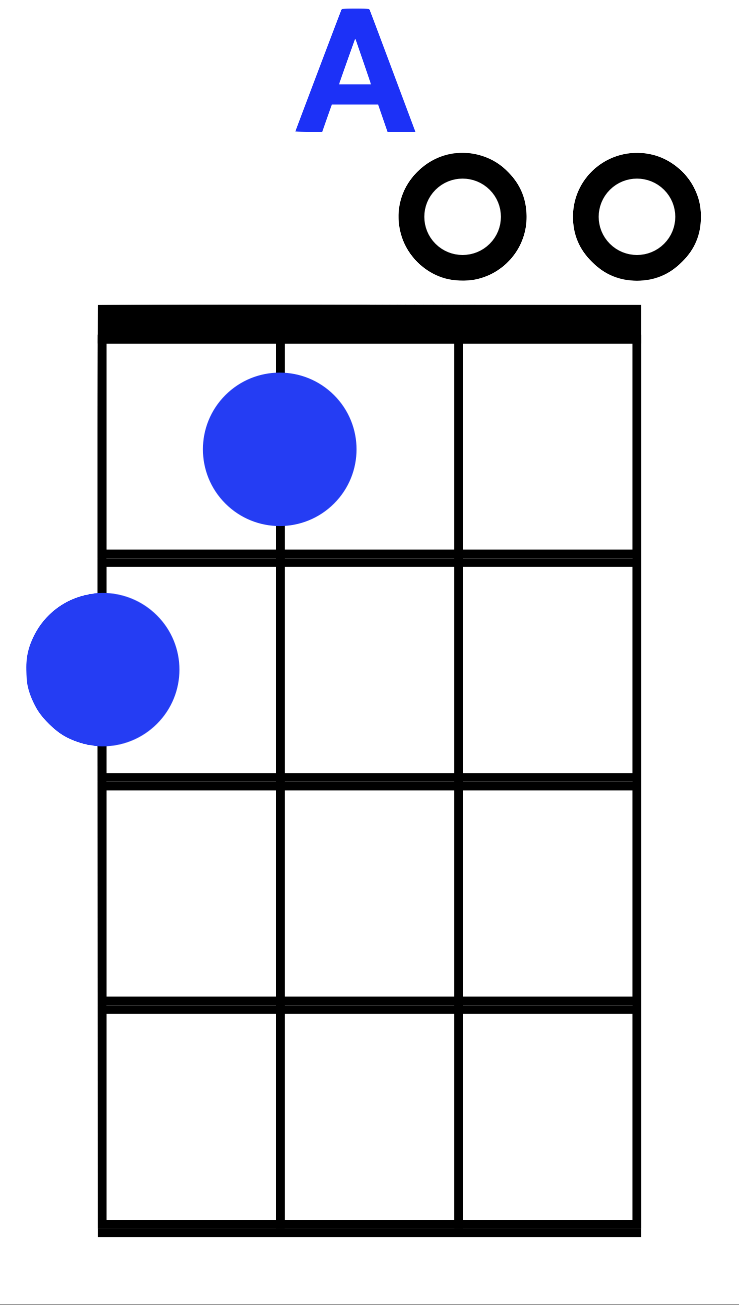 Come Together
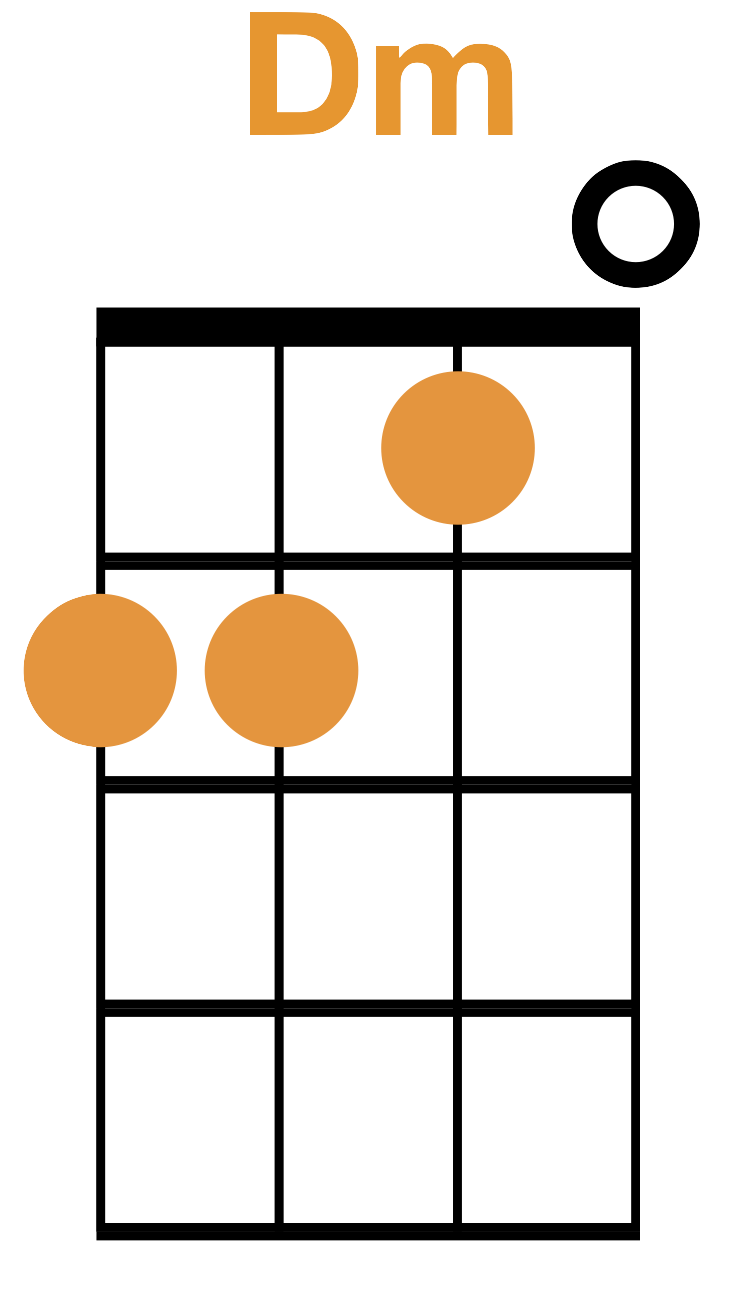 Come Together
Dm                                    
….     He roller coaster, he got

Dm                                    
….     Early warning, he got

Dm                                    
….      Muddy water, he one

Dm                                    
….      Mojo filter, he say
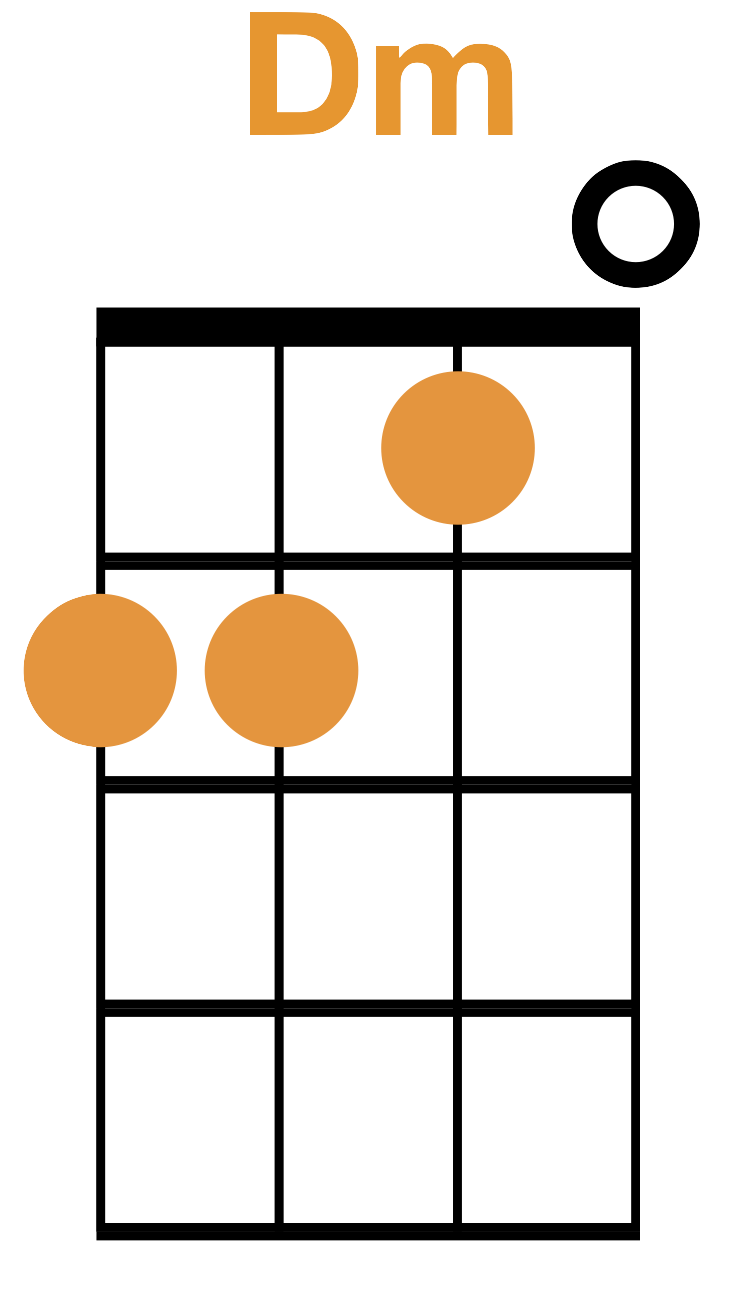 Come Together
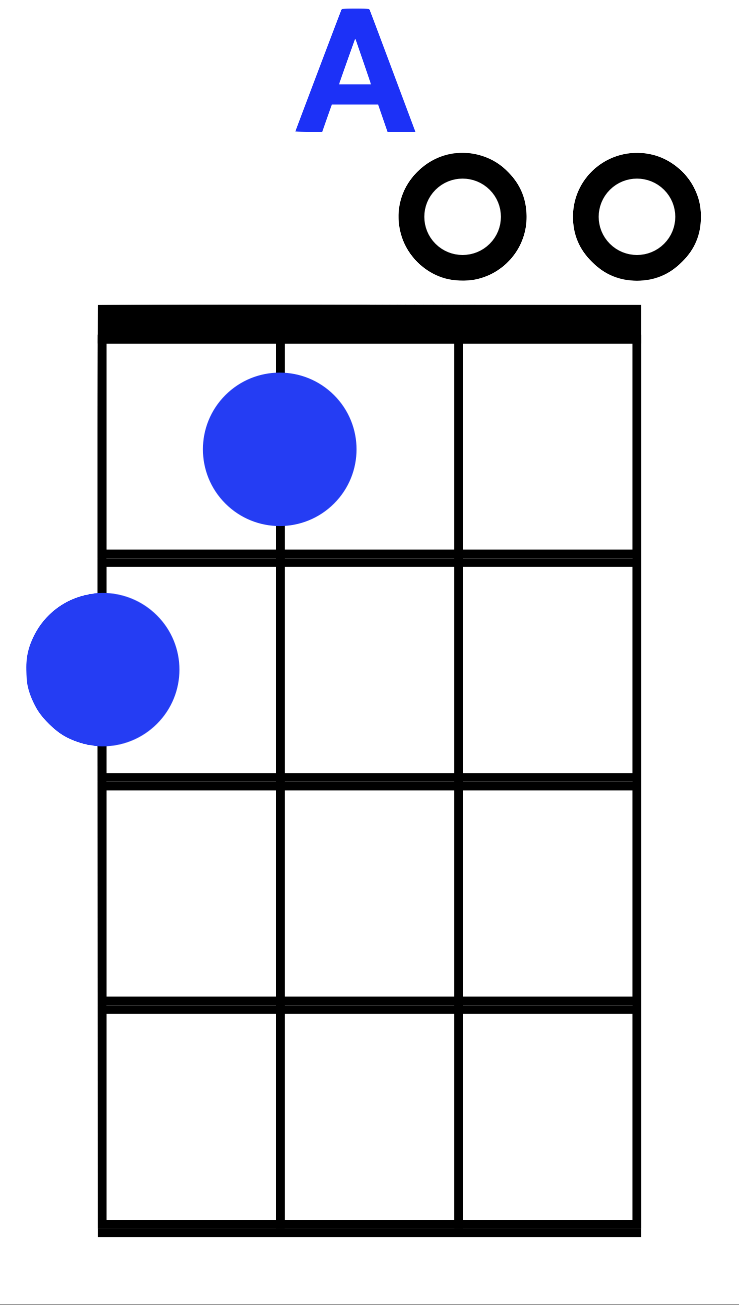 A                                    
….     One and one and one is three.

 G                                   
Got to be good lookin’ cause he’s so hard to see.
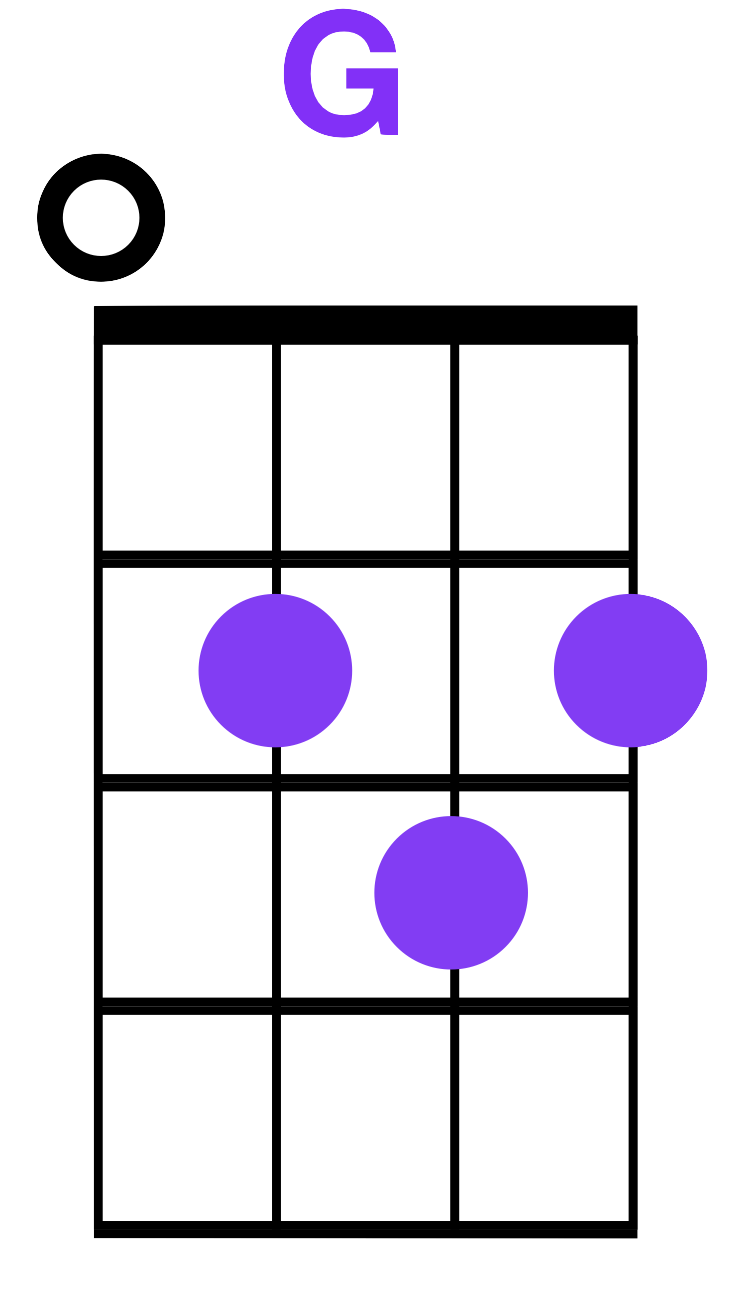 Come Together
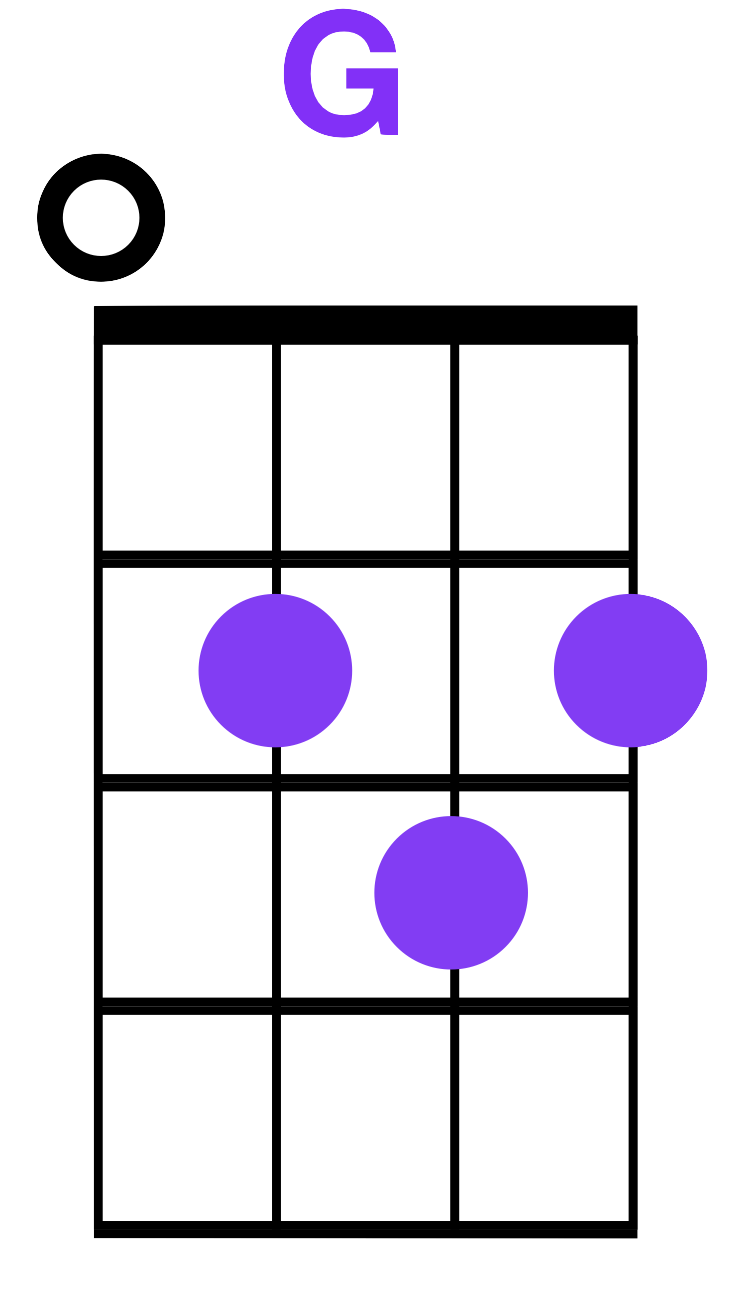 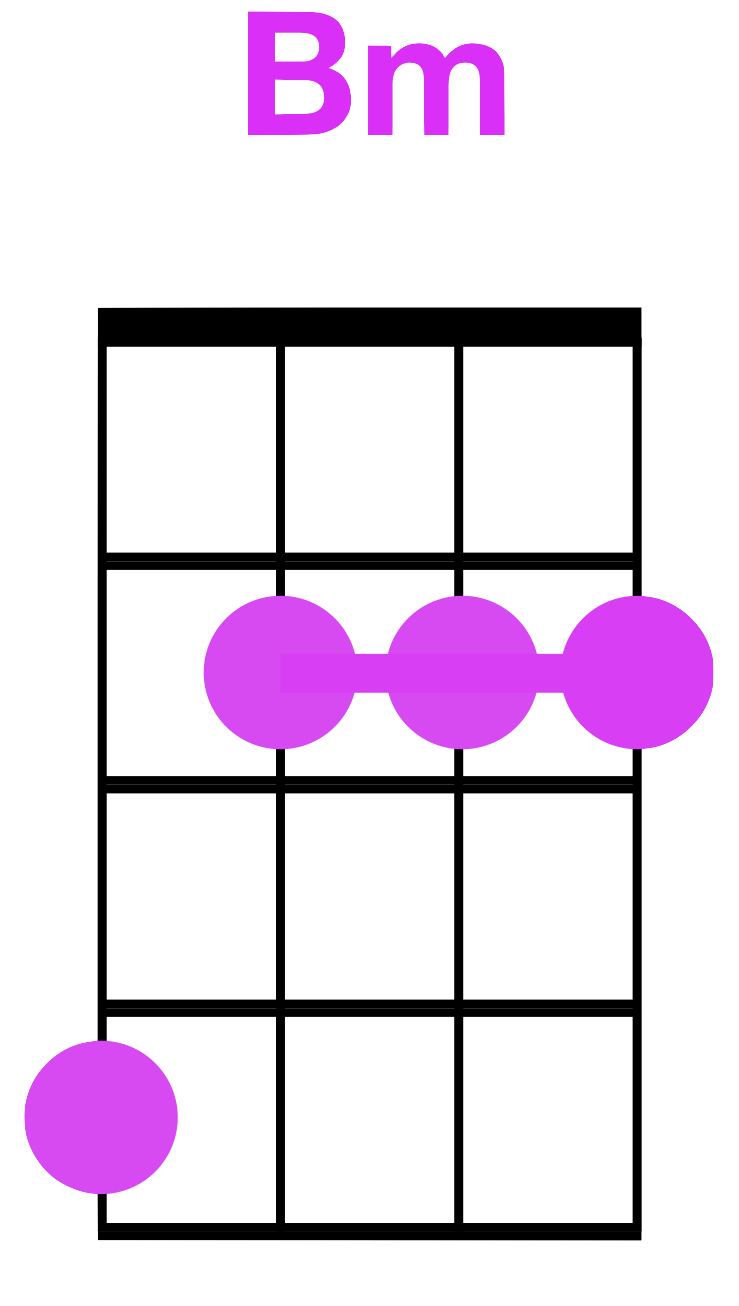 Bm                                   
Come together

               G       A                            
Right now... ….

          Dm
Over me
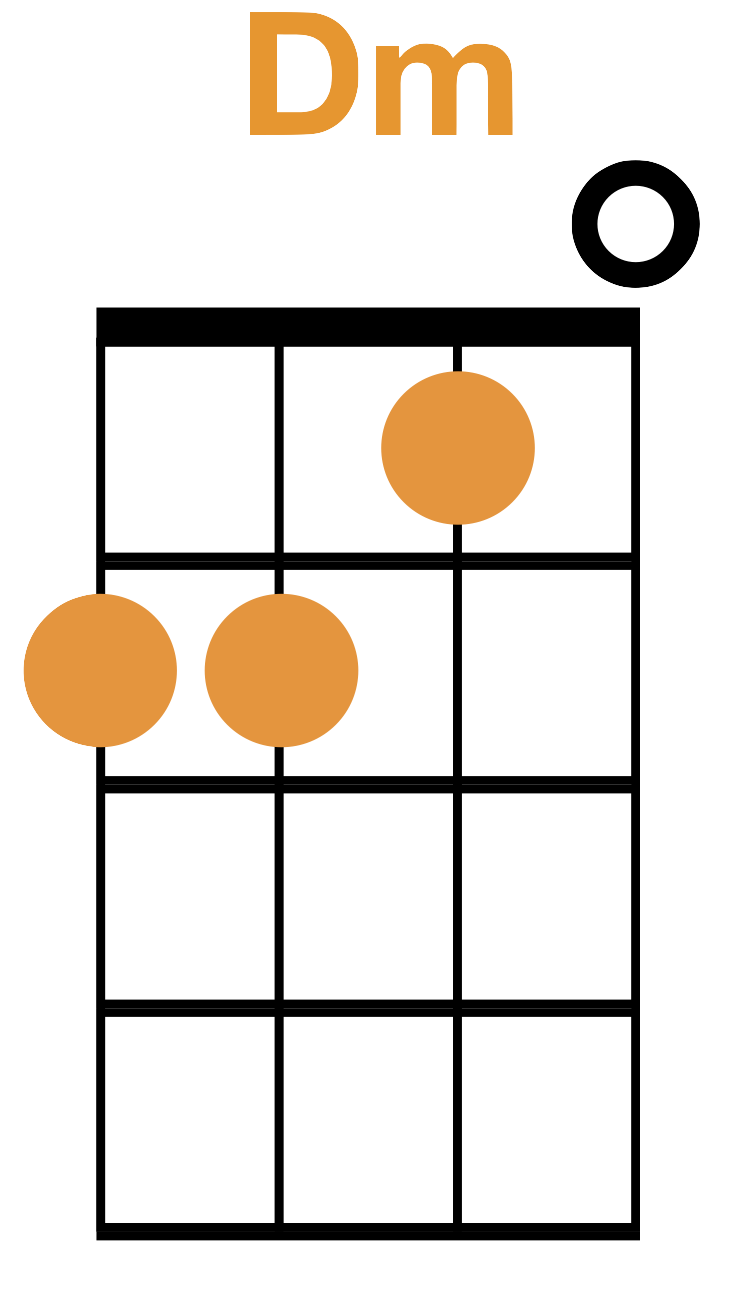 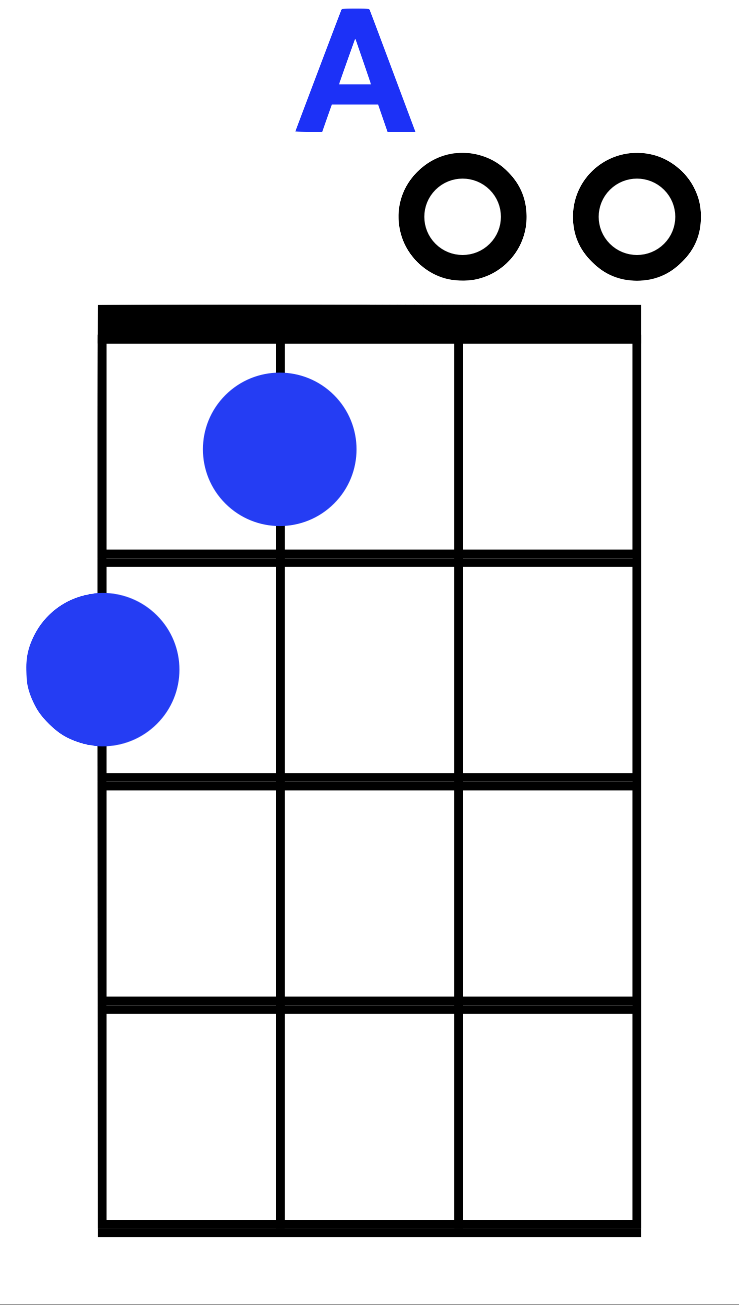 Come Together
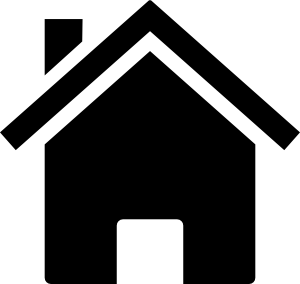 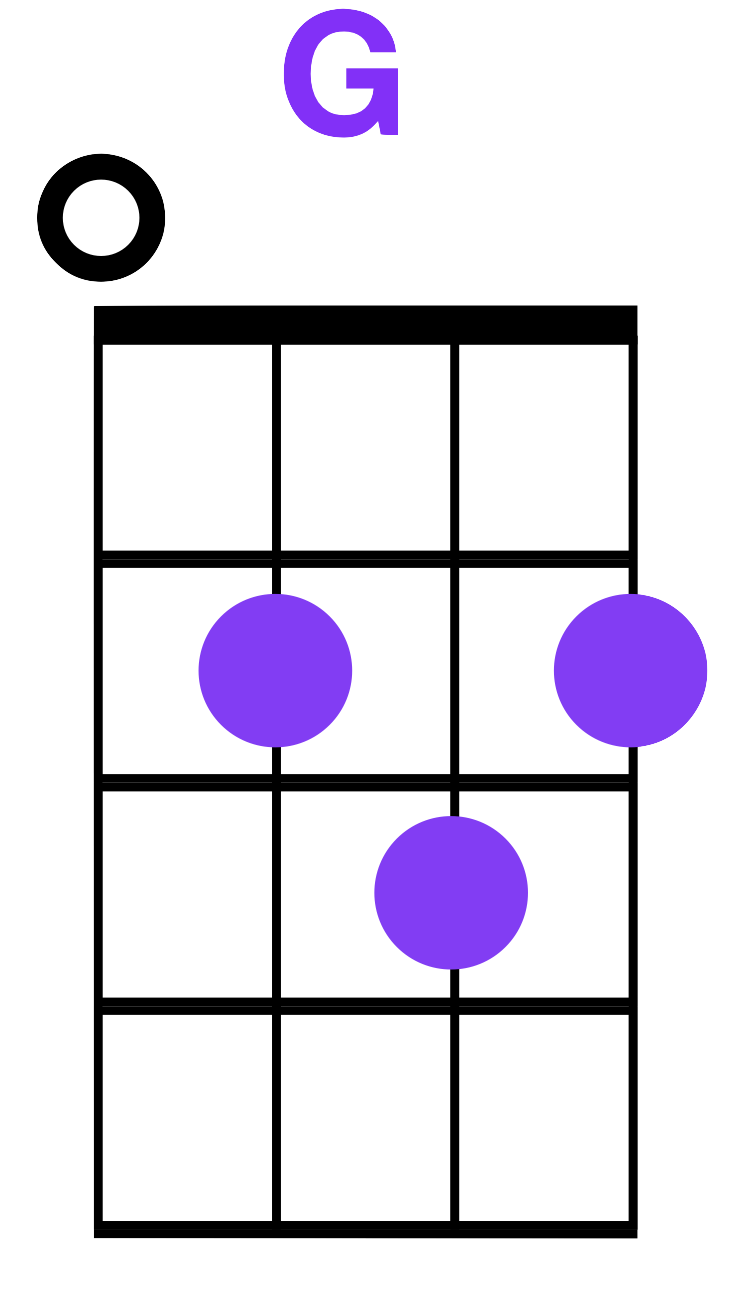 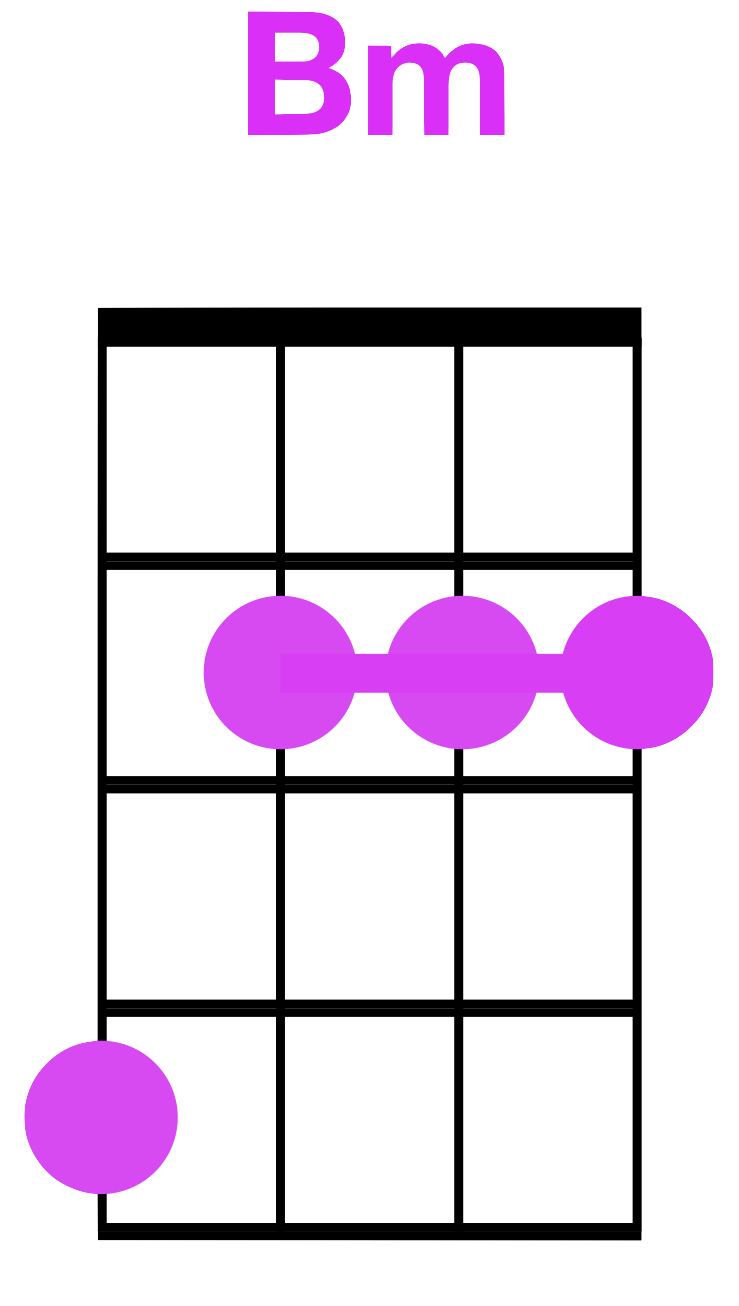 Home
Bm                                   
Come together

               G       A                            
Right now... ….


          Dm
Over me
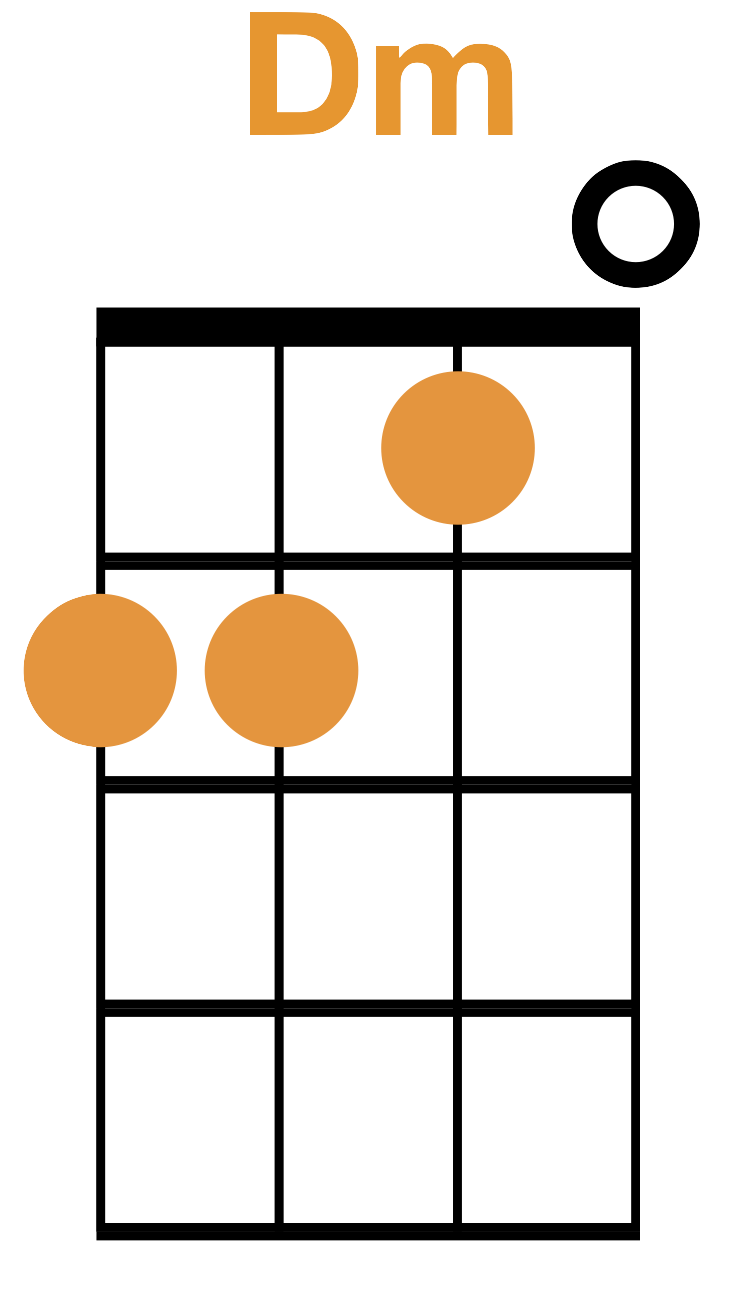 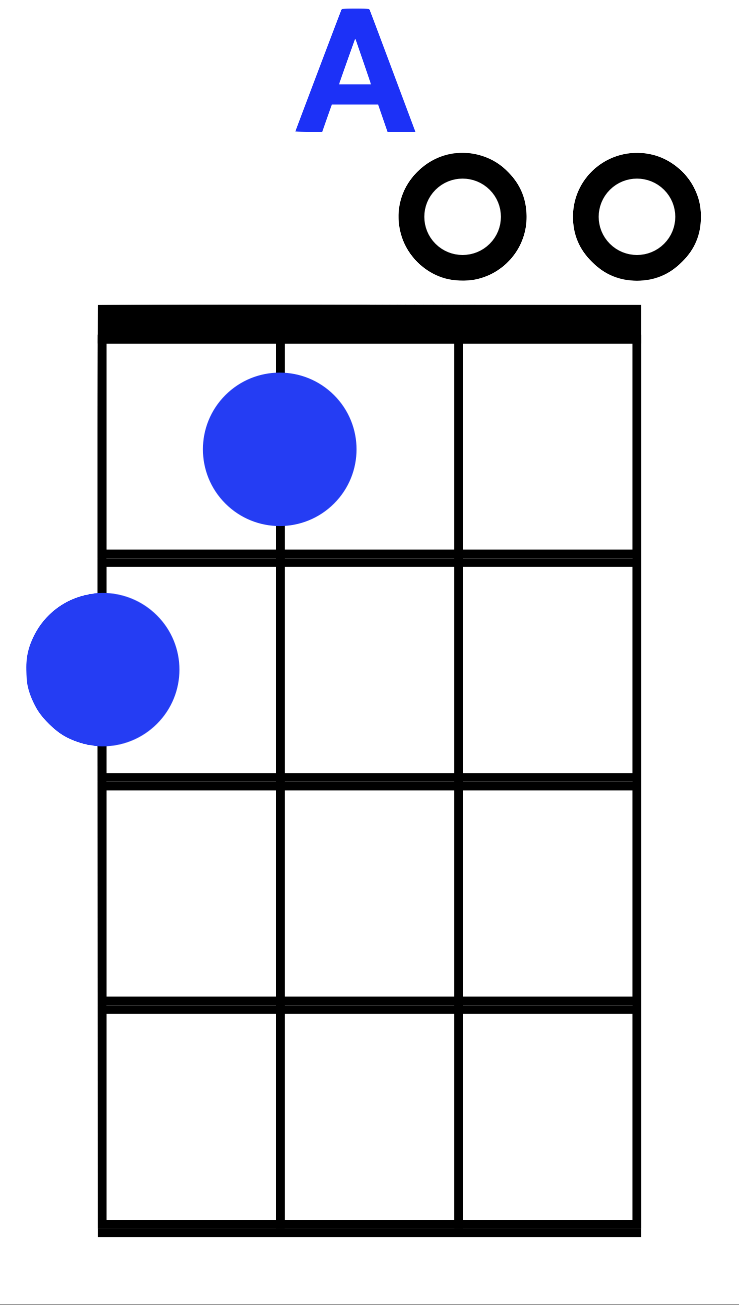 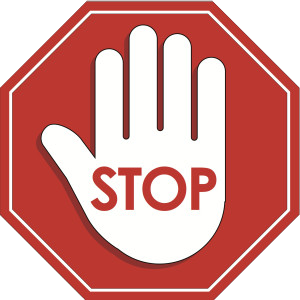 The Lion Sleeps Tonight
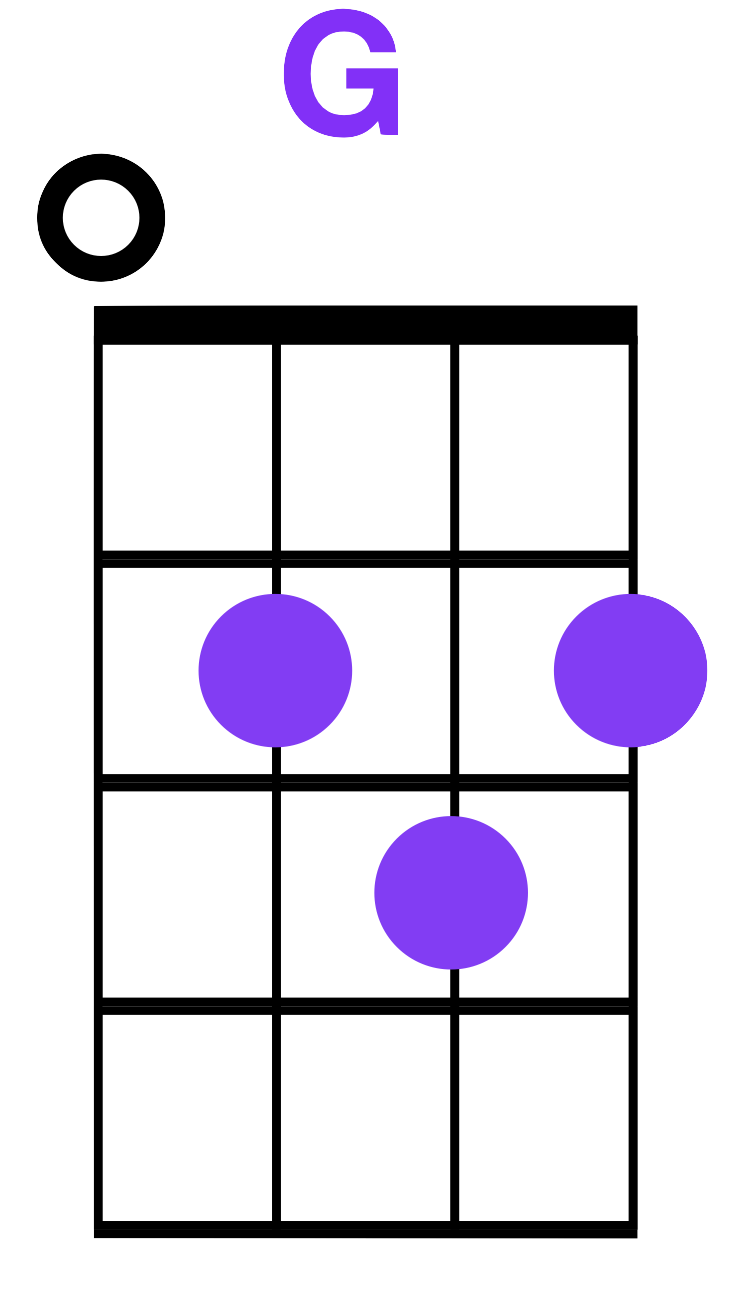 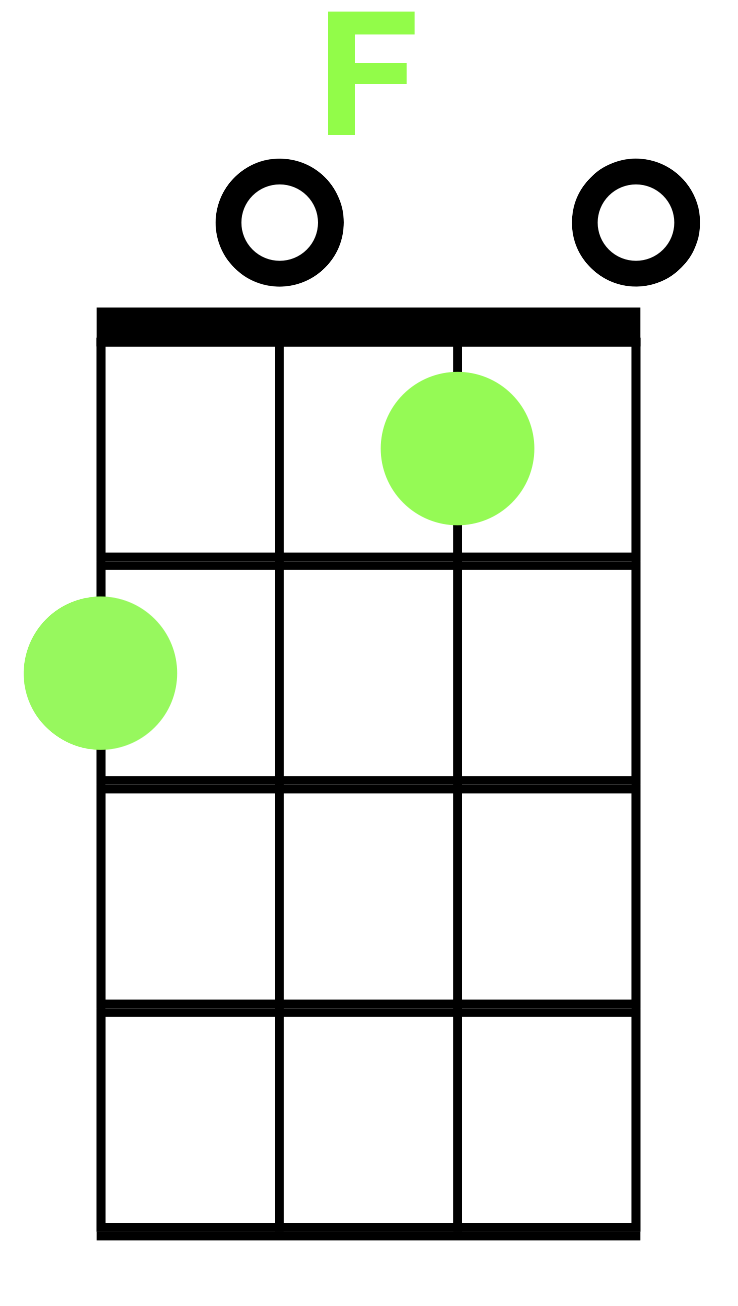 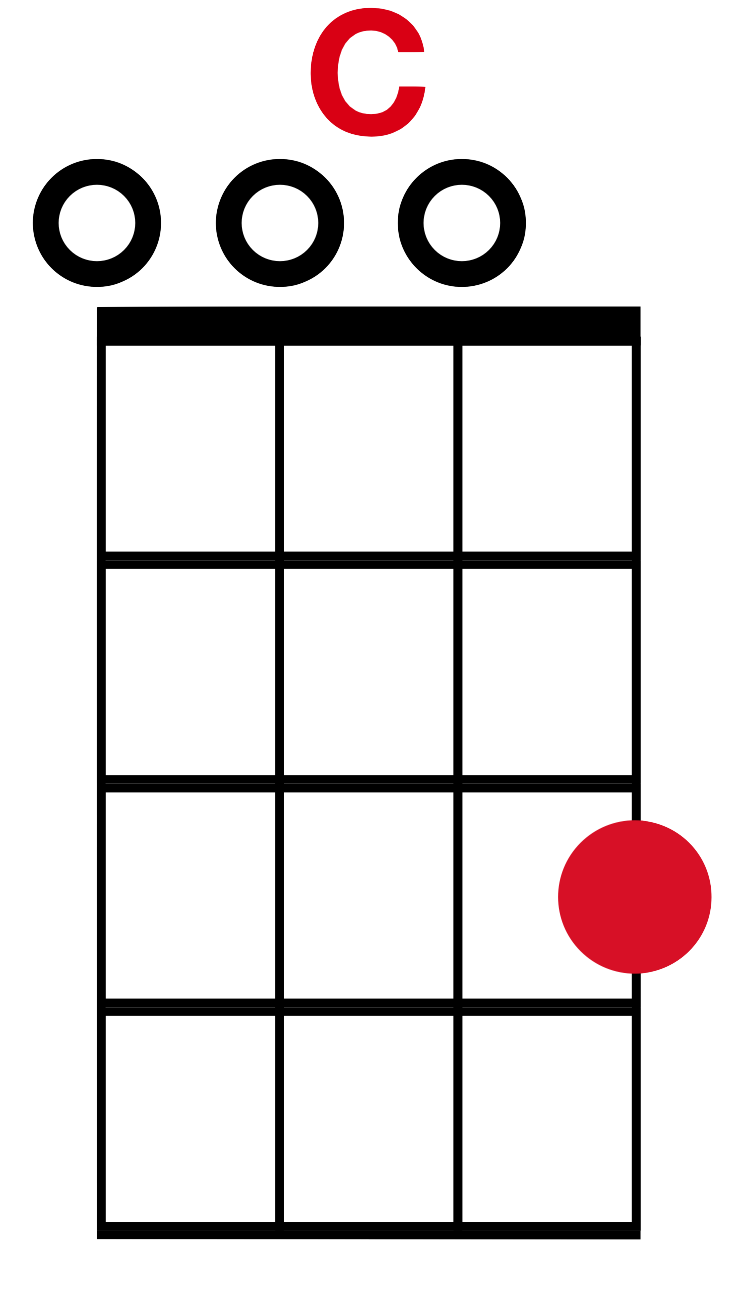 The Lion Sleeps Tonight - intro
C		                            FWimoweh wimoweh, Wimoweh wimoweh, C                                      G	   Wimoweh wimoweh, Wimoweh wimoweh, (x2)

 C		 F           C                                          GOo  ----- oo ----- wi ---- um -- um -- away  C		 F           C                                          GOo  ----- oo ----- wi ---- um -- um -- away
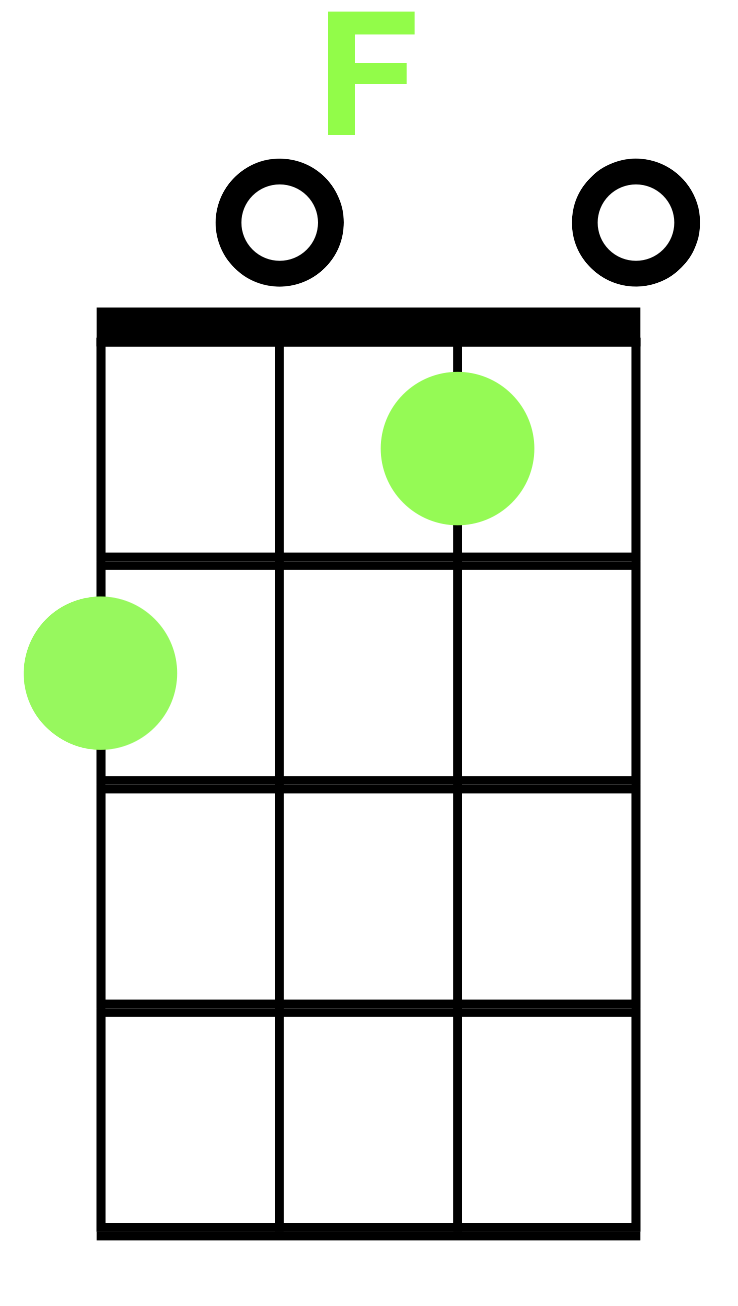 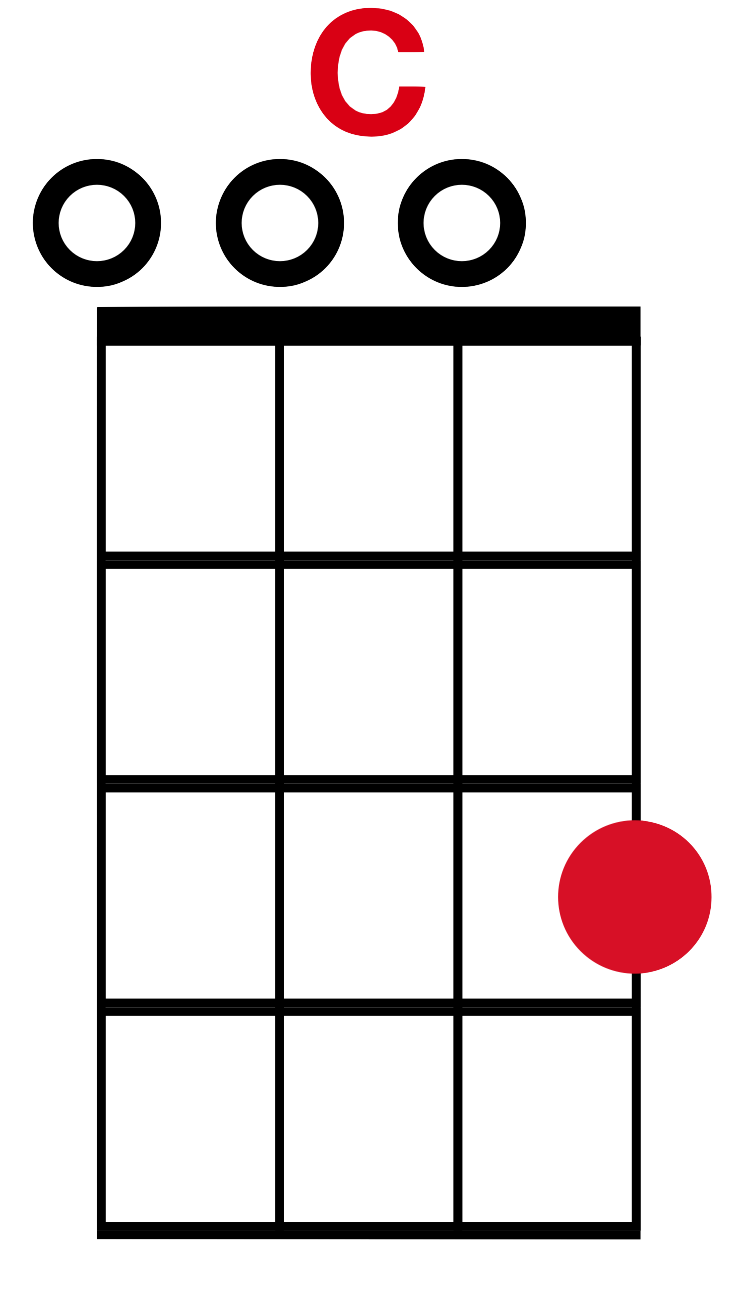 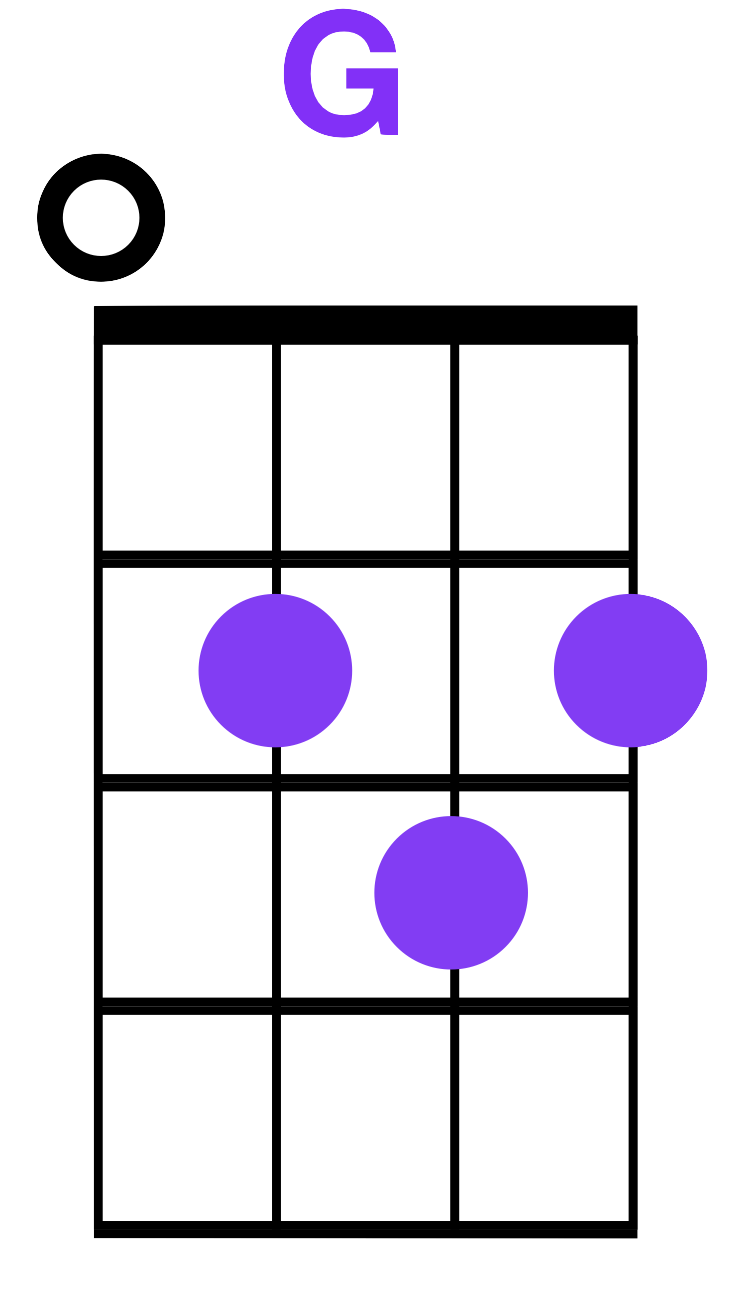 The Lion Sleeps Tonight
C		                    FIn the jungle the mighty jungle         C                           G	   The lion sleeps to-night, 

 C		                    FIn the jungle the quiet jungle         C                           G	   The lion sleeps to-night.
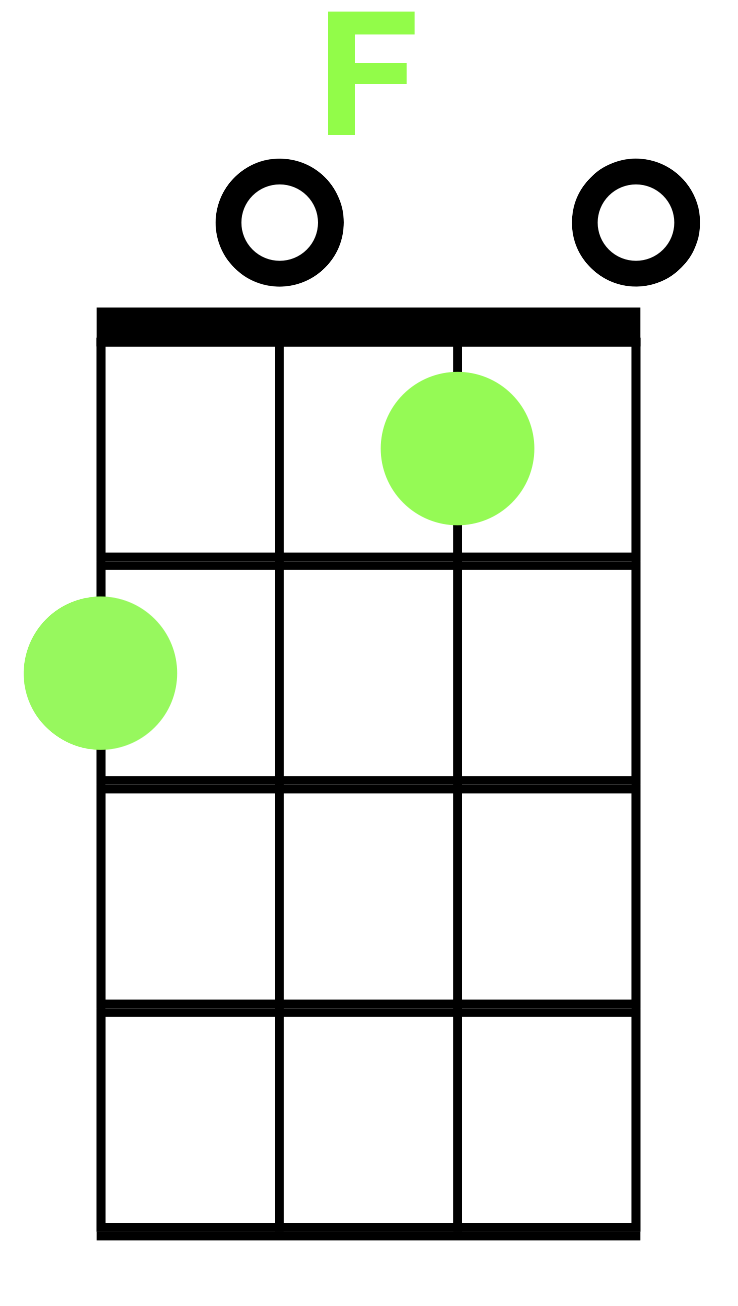 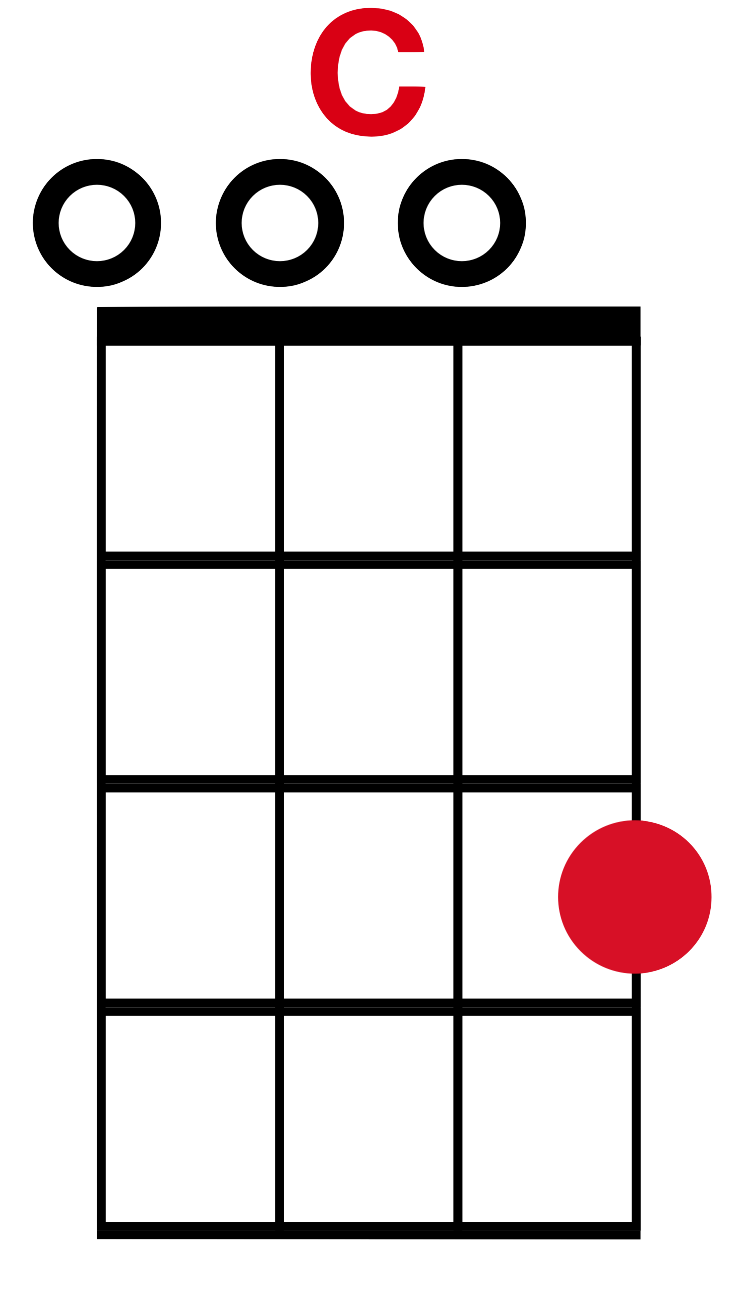 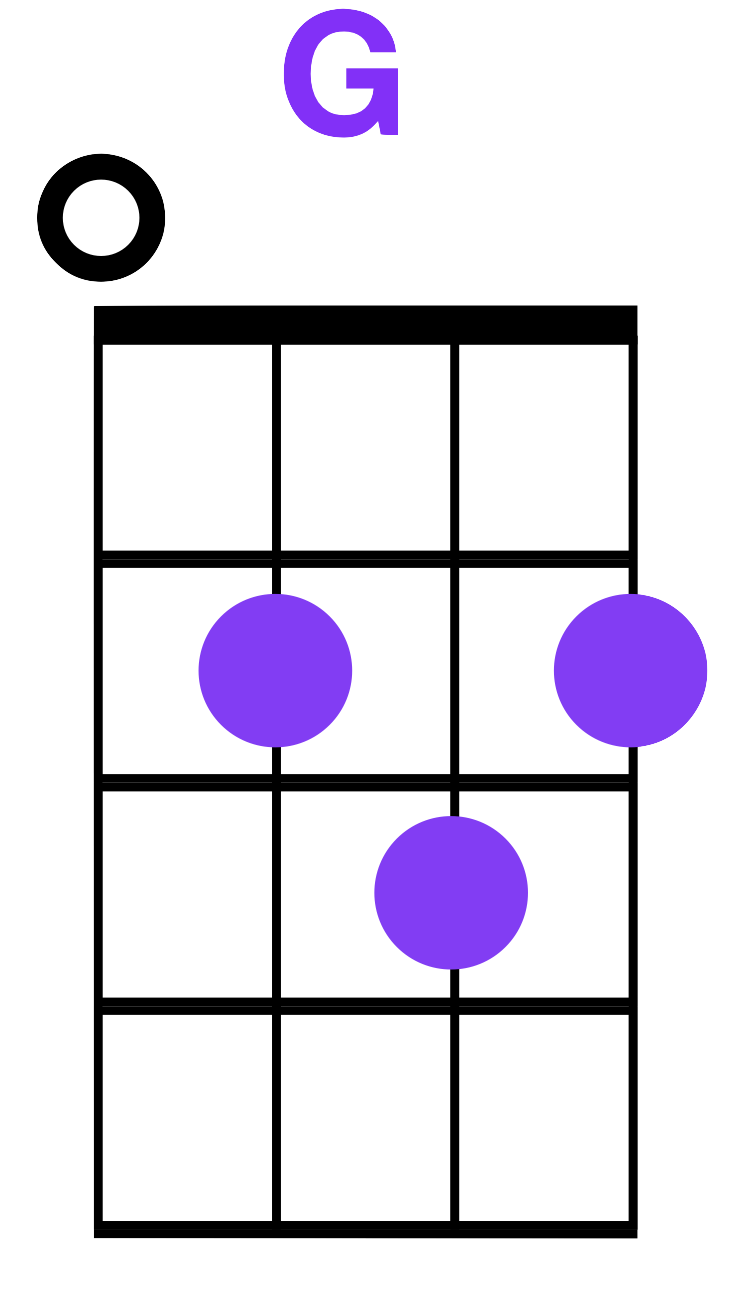 The Lion Sleeps Tonight - intro
C		                            FWimoweh wimoweh, Wimoweh wimoweh, C                                      G	   Wimoweh wimoweh, Wimoweh wimoweh, (x2)

 C		 F           C                                          GOo  ----- oo ----- wi ---- um -- um -- away  C		 F           C                                          GOo  ----- oo ----- wi ---- um -- um -- away
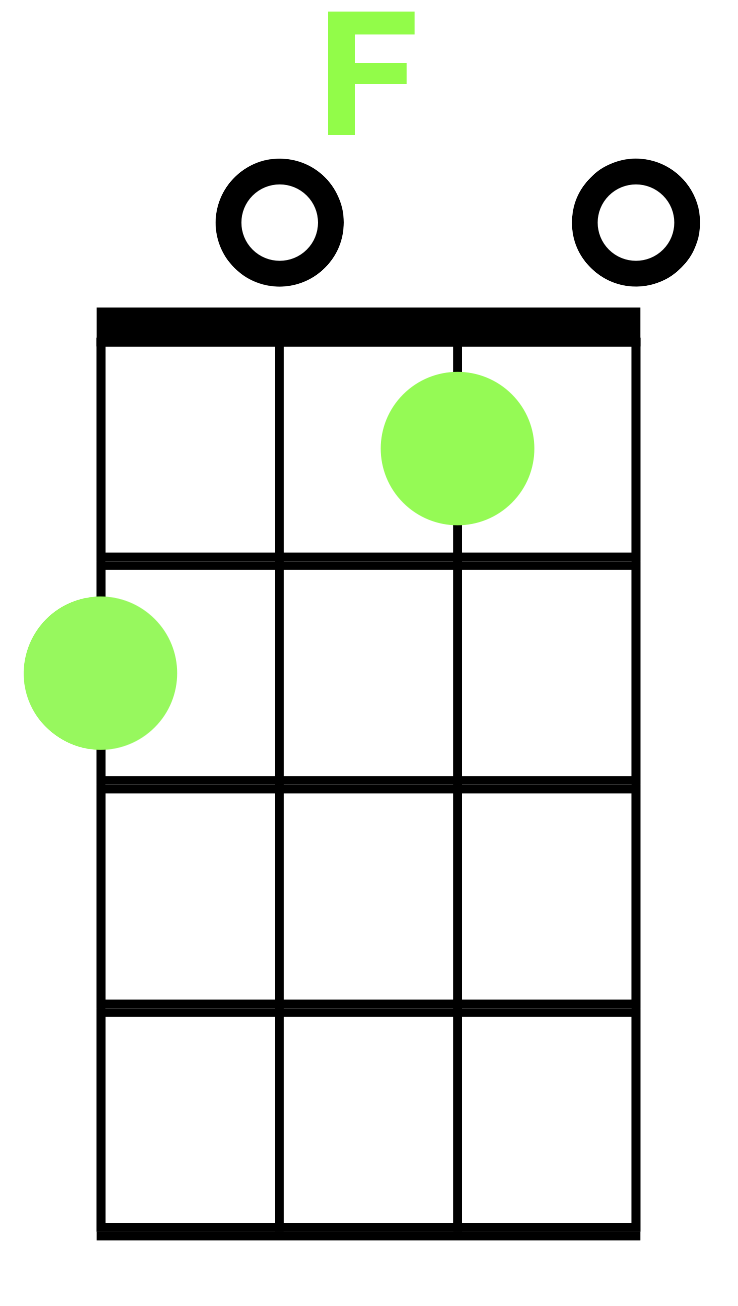 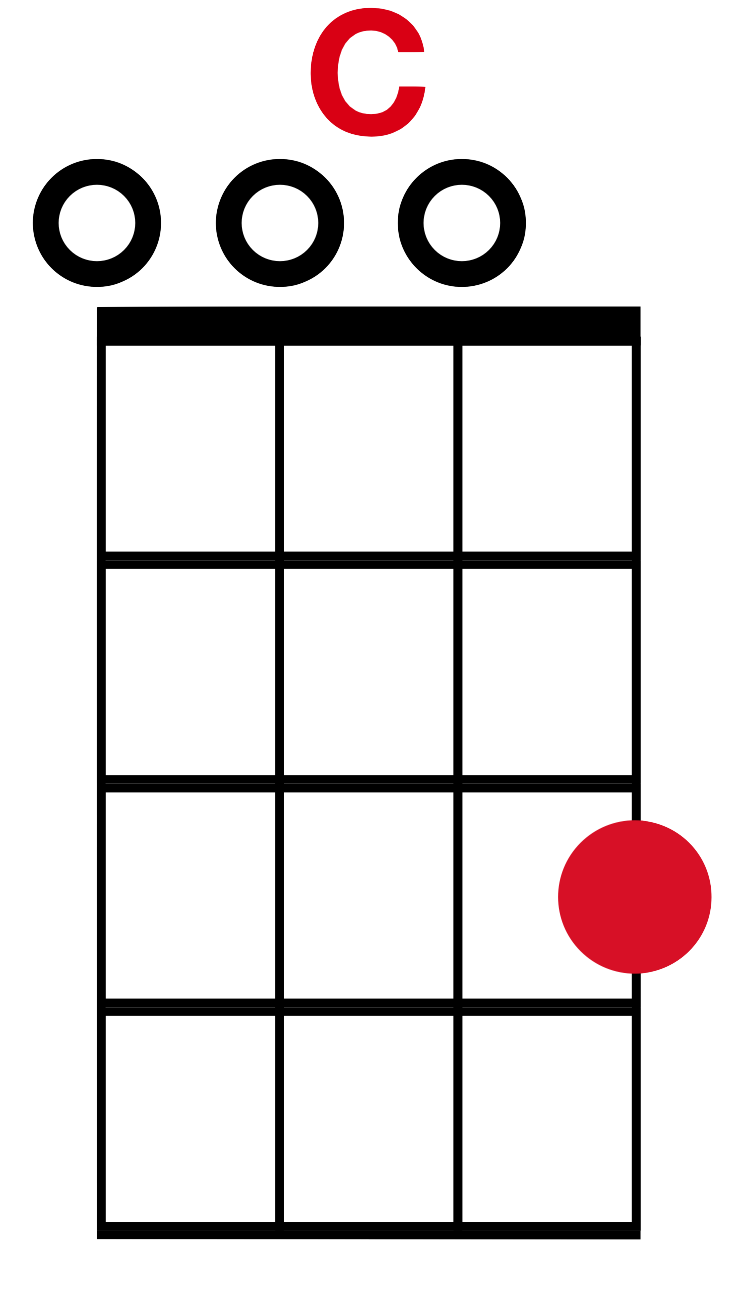 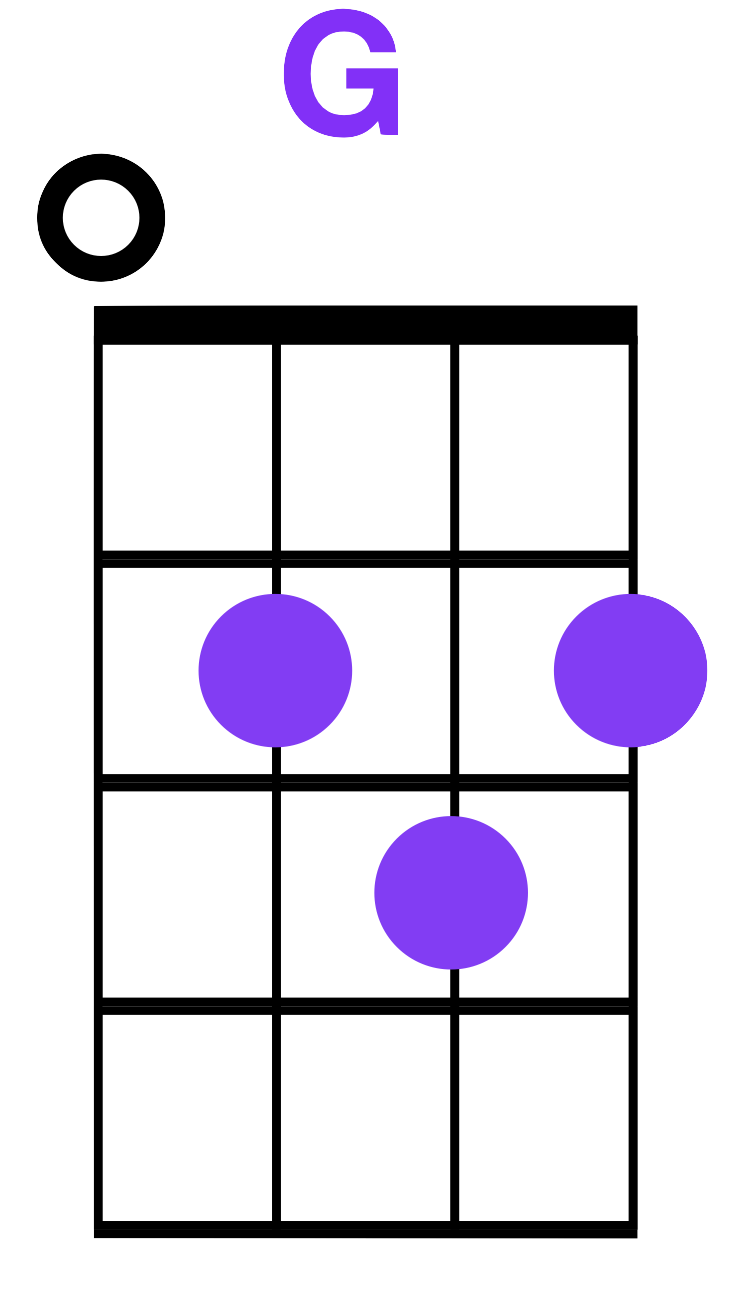 The Lion Sleeps Tonight
C		                          FNear the village the peaceful village         C                           G	   The lion sleeps to-night, 

 C		                         FNear the jungle the peaceful jungle         C                           G	   The lion sleeps to-night.
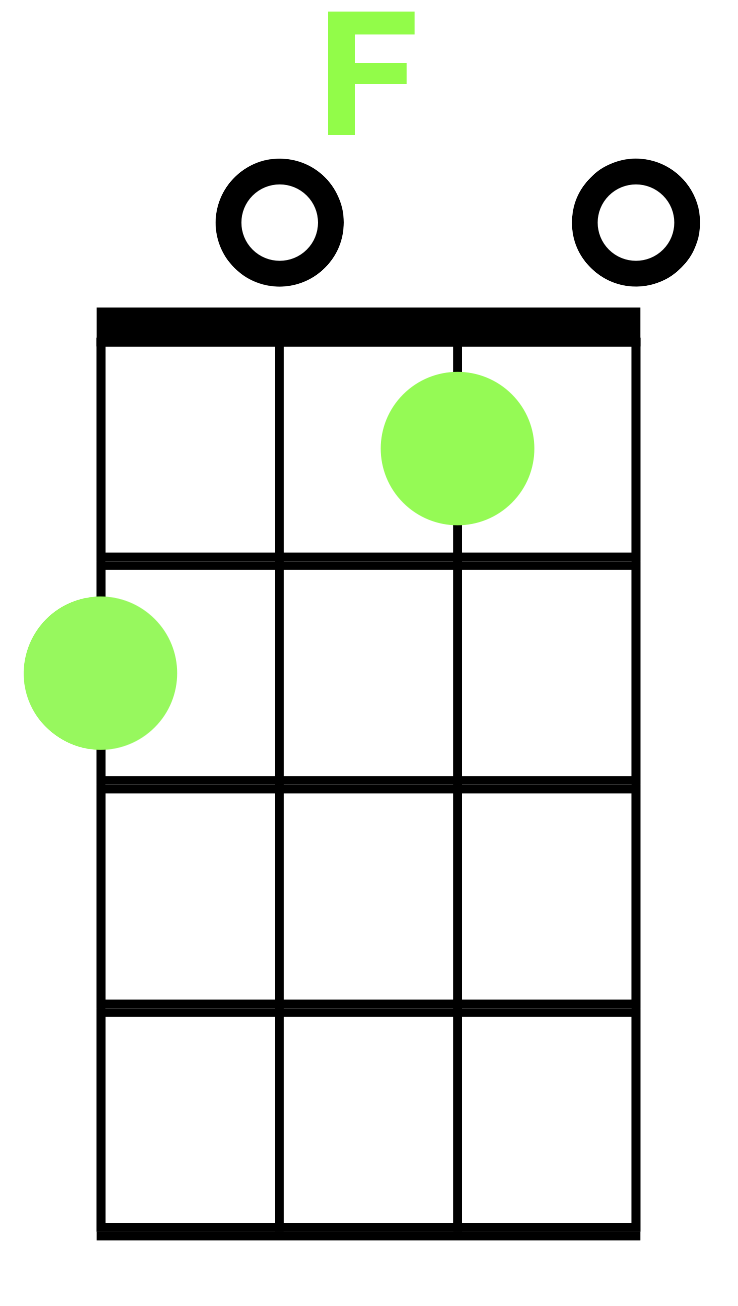 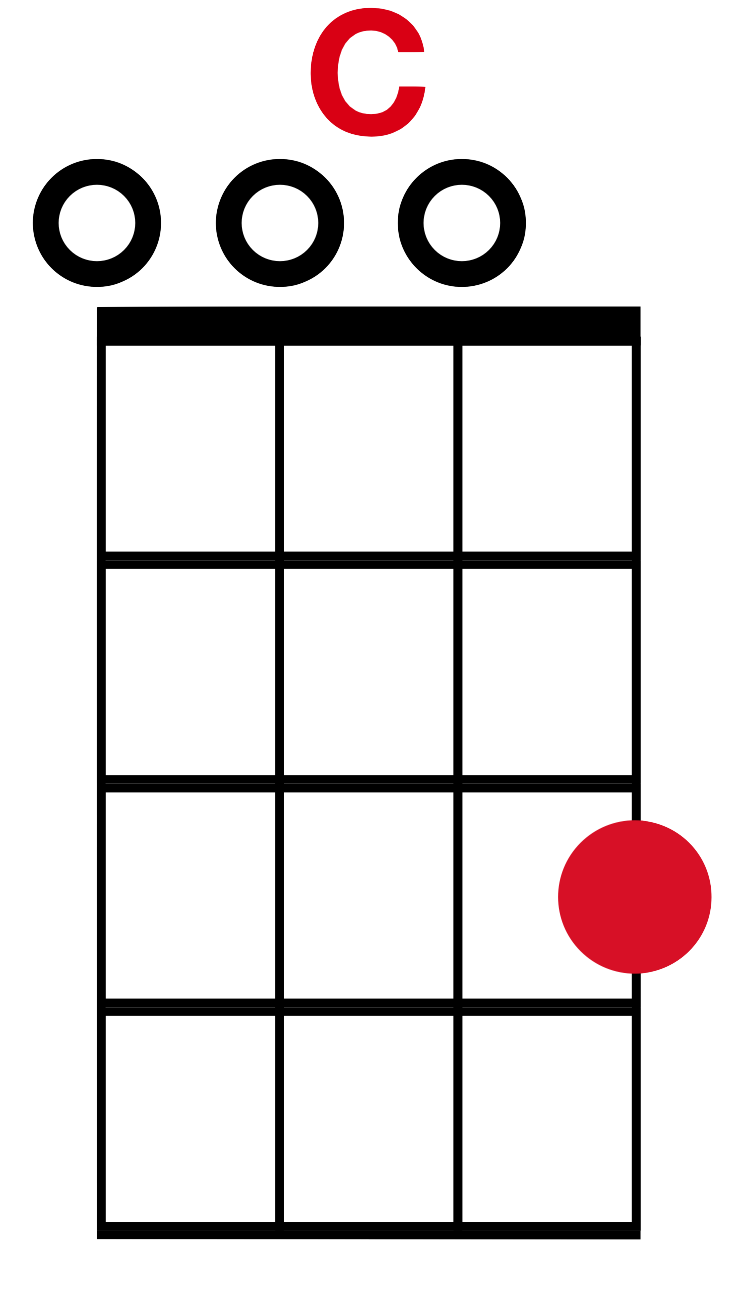 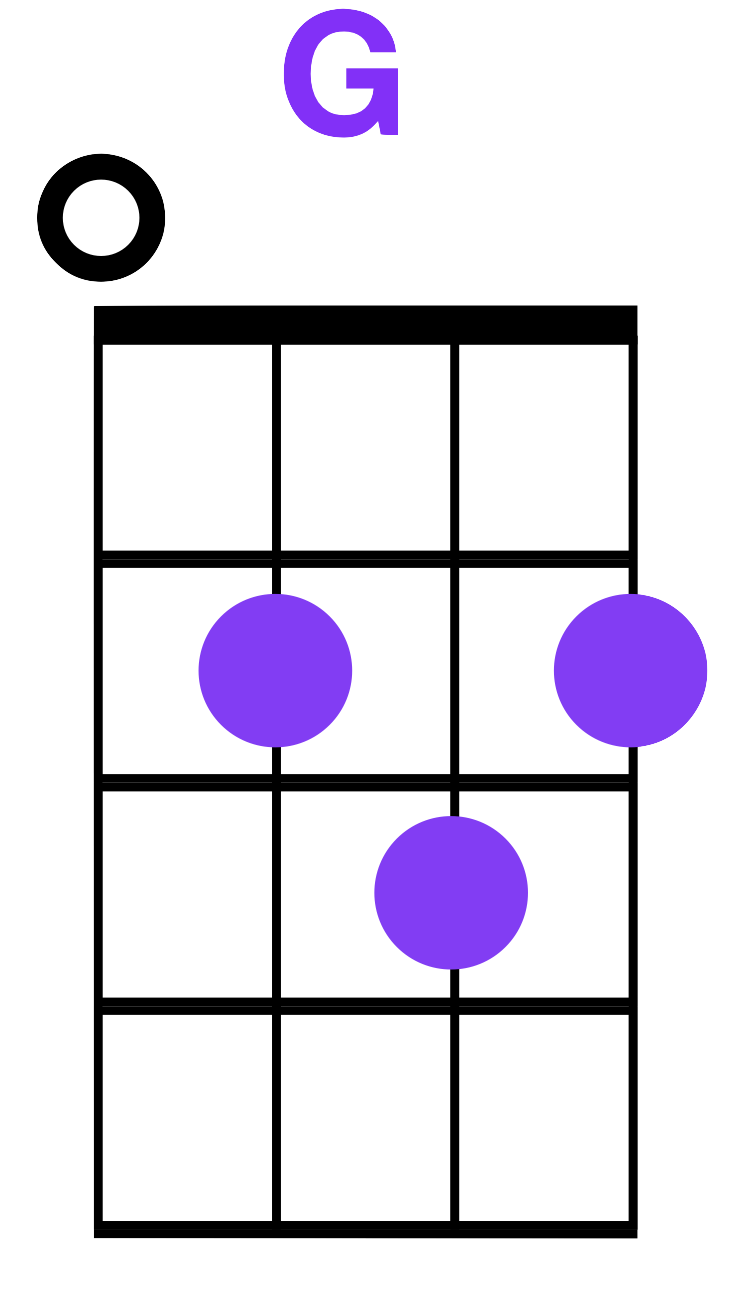 The Lion Sleeps Tonight - intro
C		                            FWimoweh wimoweh, Wimoweh wimoweh, C                                      G	   Wimoweh wimoweh, Wimoweh wimoweh, (x2)

 C		 F           C                                          GOo  ----- oo ----- wi ---- um -- um -- away  C		 F           C                                          GOo  ----- oo ----- wi ---- um -- um -- away
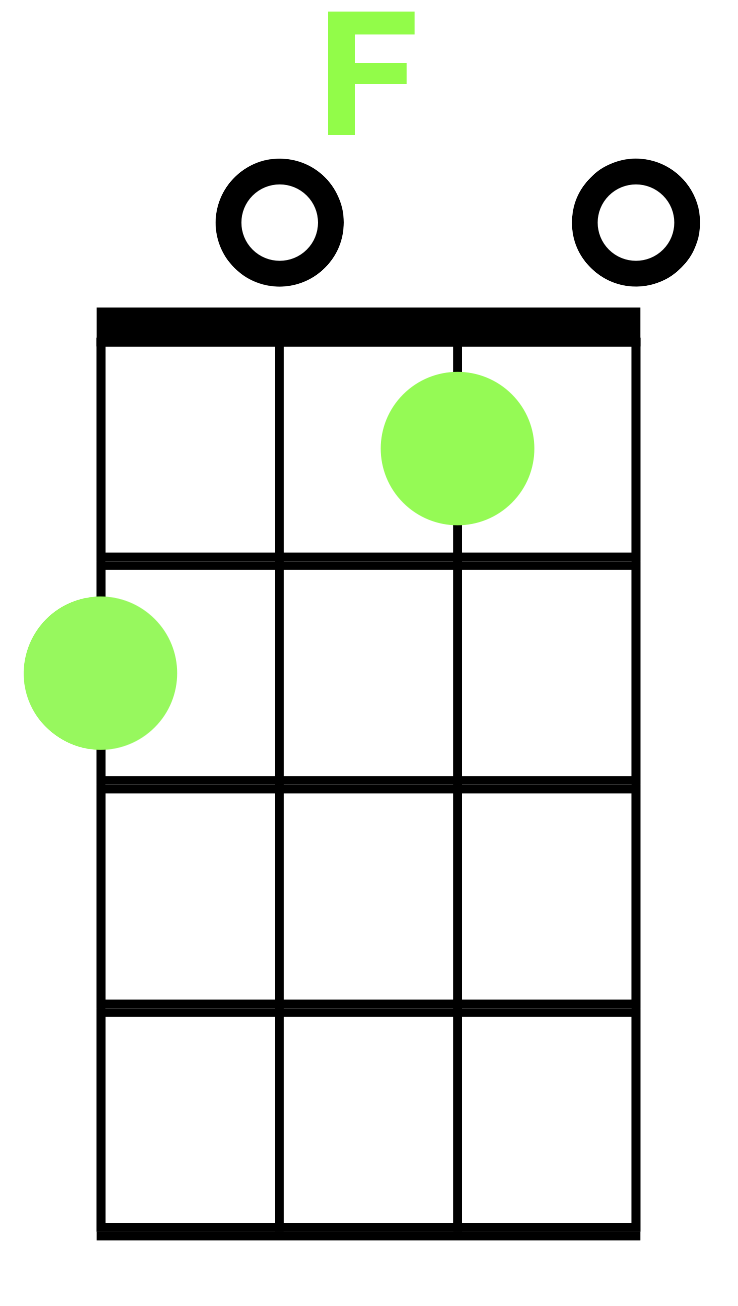 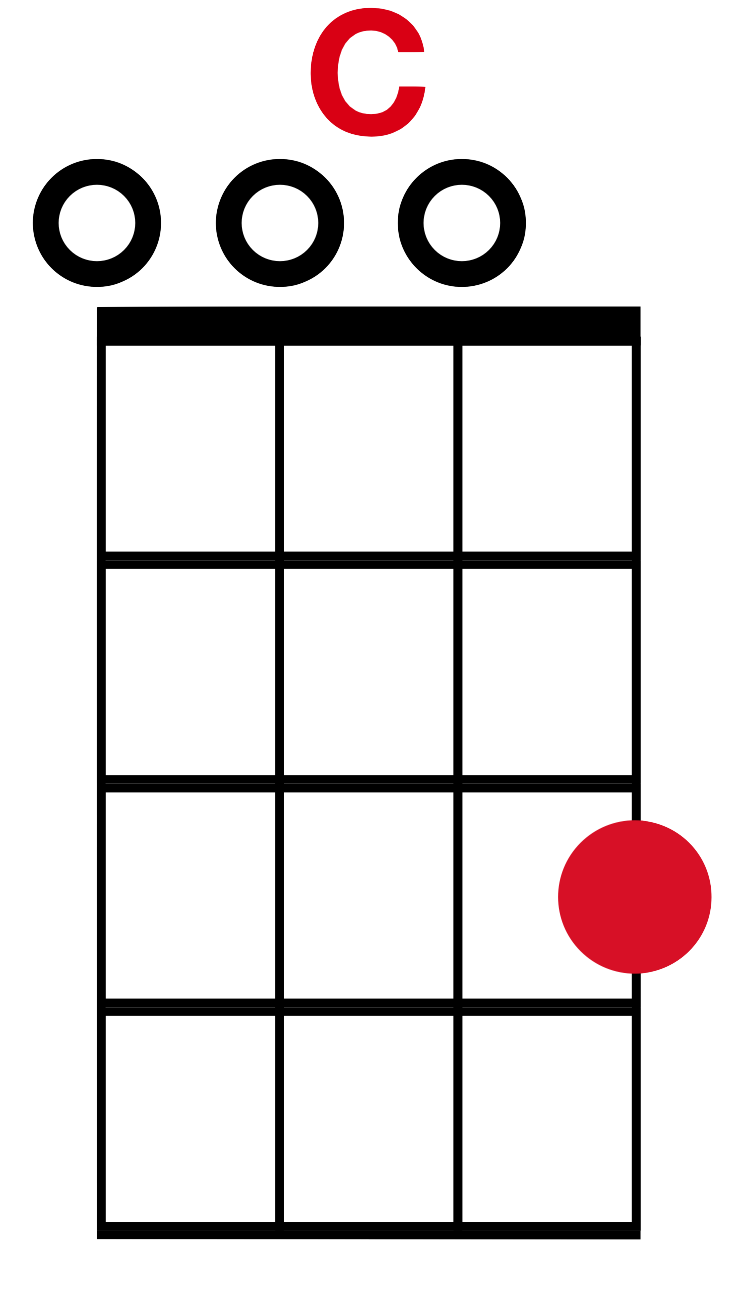 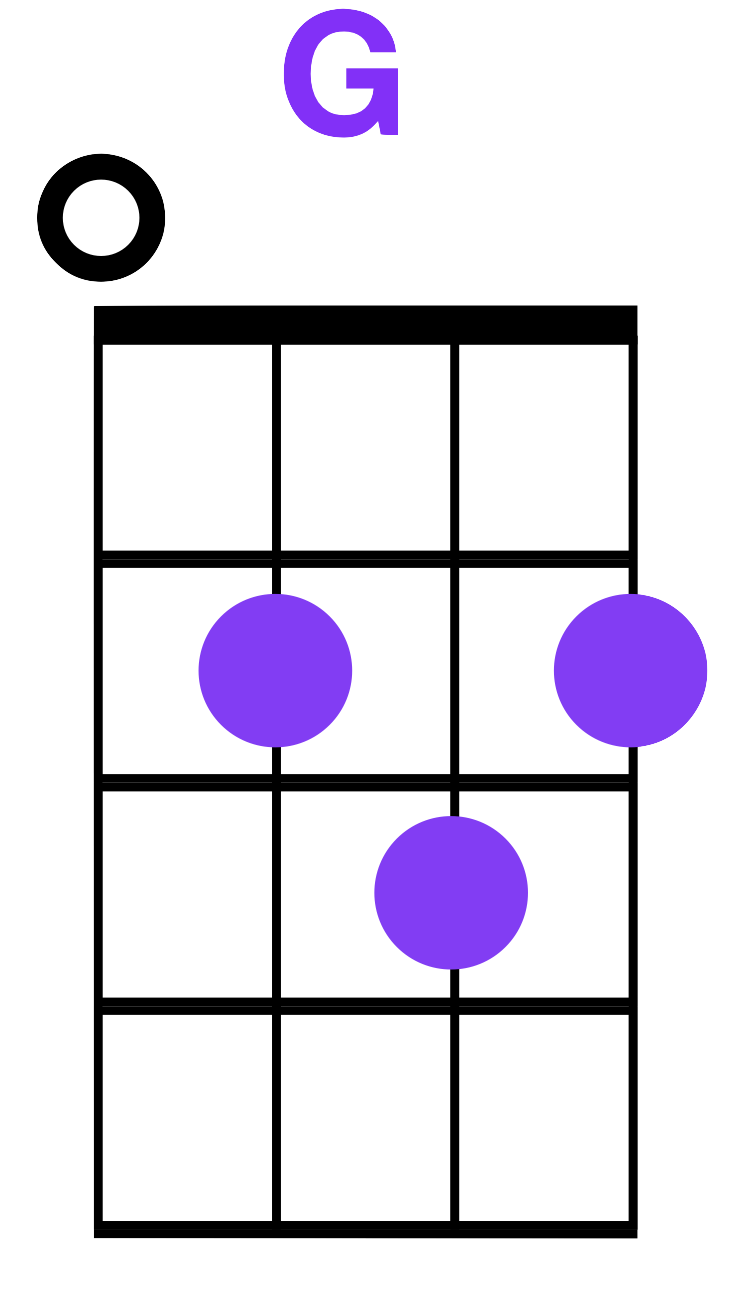 The Lion Sleeps Tonight
C		                              FHush my darling, don’t fear my darling         C                           G	   The lion sleeps to-night, 

 C		                               FHush my darling, don’t fear my darling         C                           G	   The lion sleeps to-night.
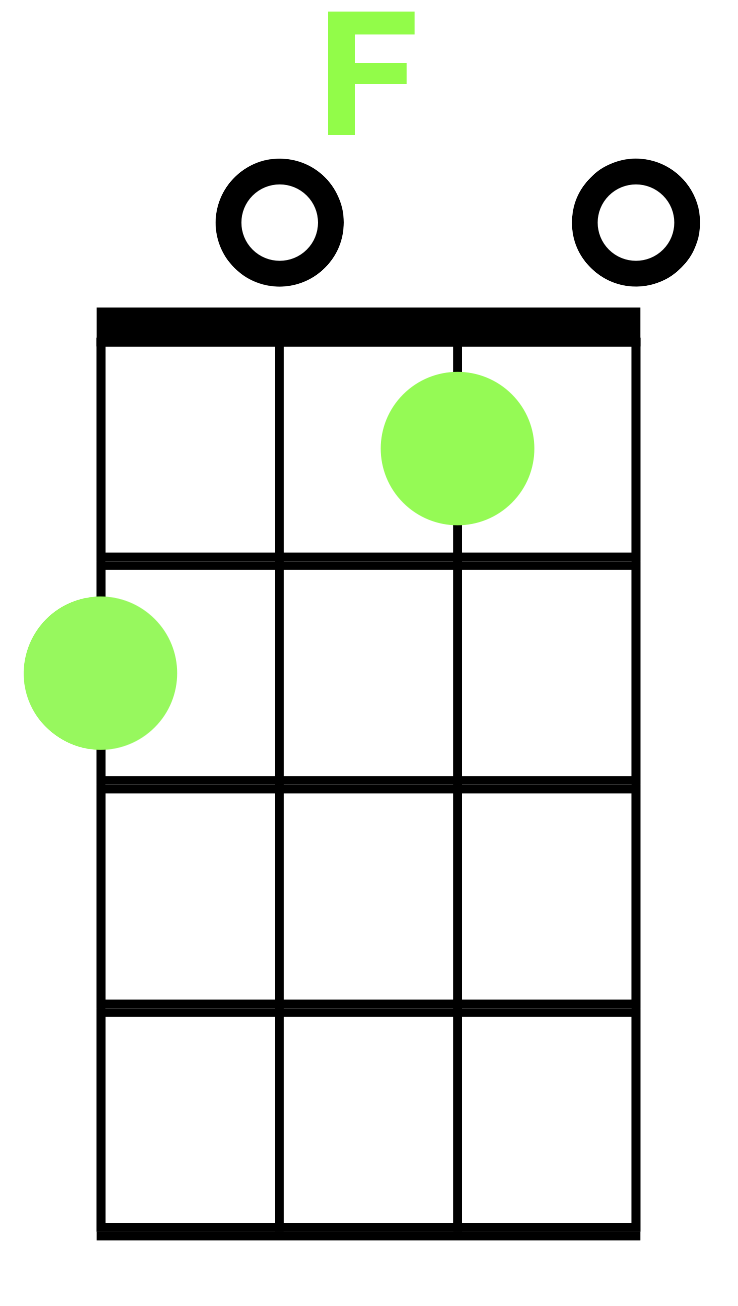 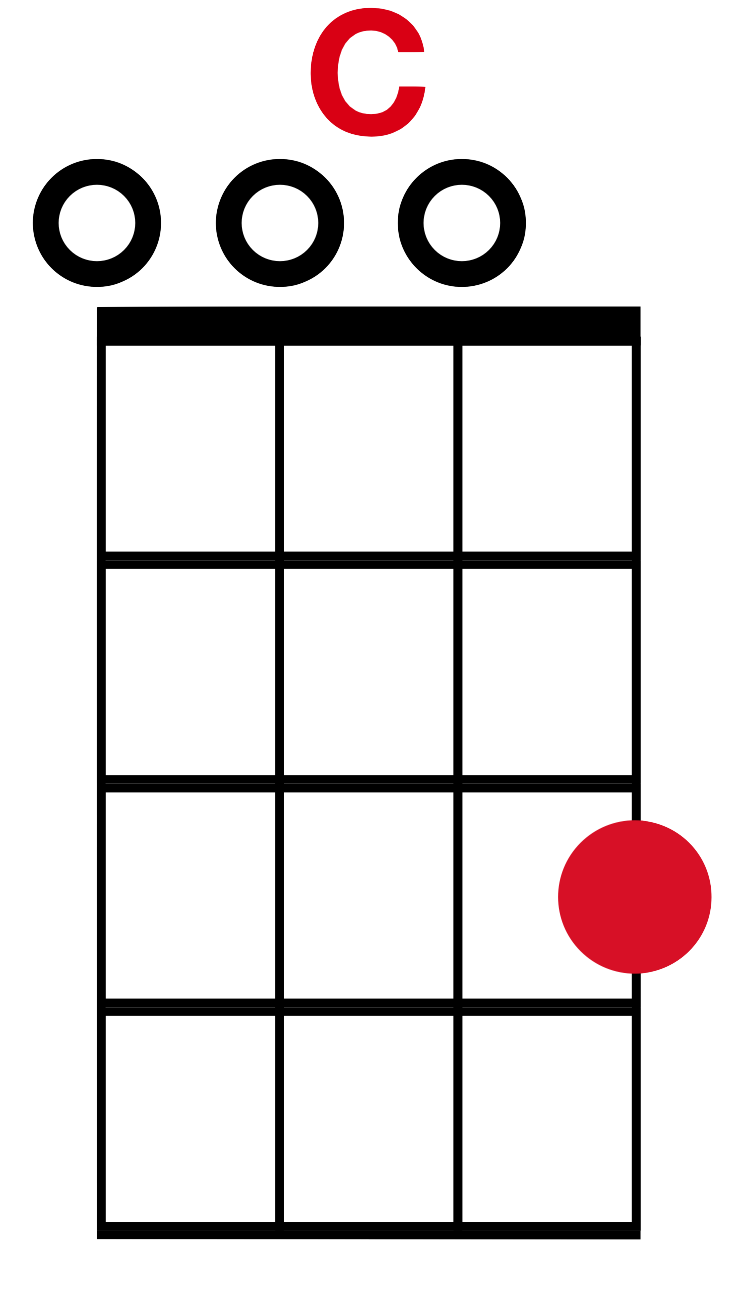 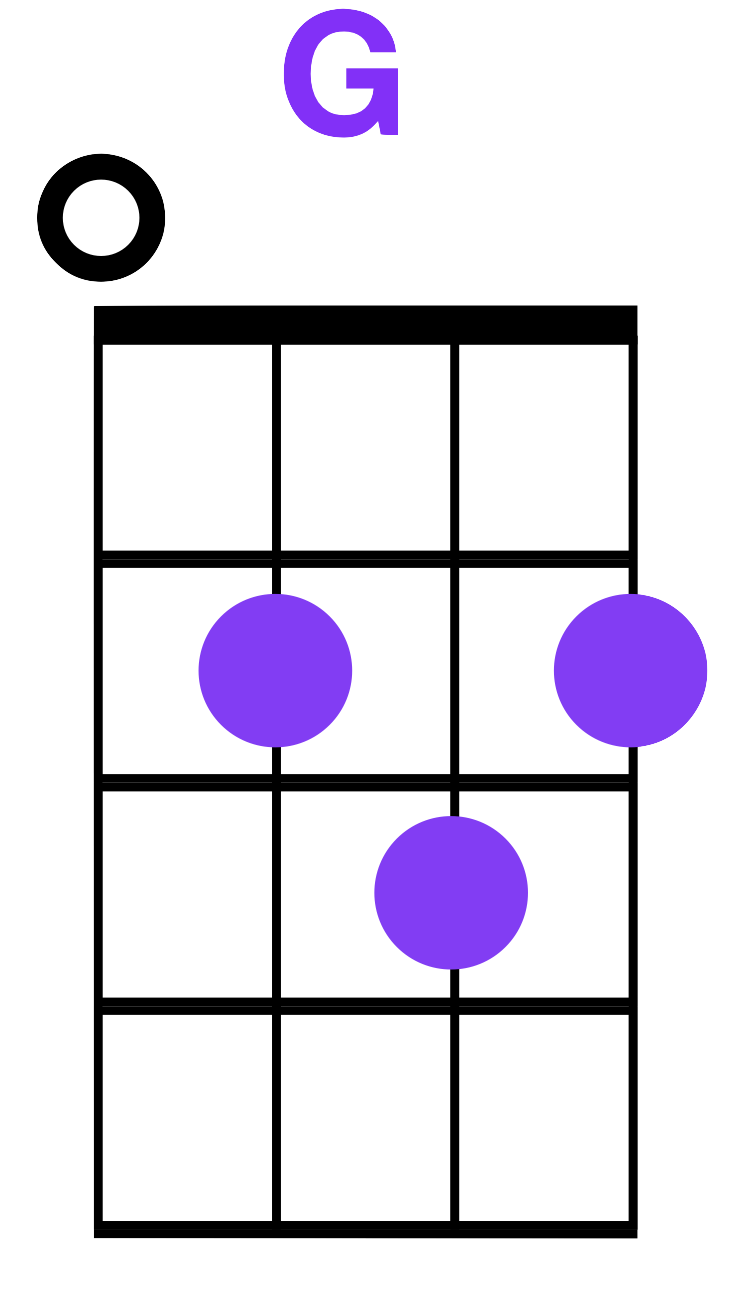 The Lion Sleeps Tonight - intro
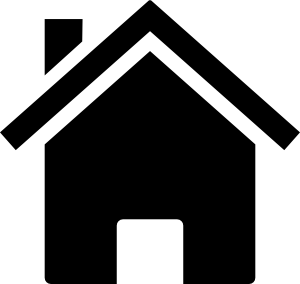 Home
C		                            FWimoweh wimoweh, Wimoweh wimoweh, C                                      G	   Wimoweh wimoweh, Wimoweh wimoweh, (x2)

 C		 F           C                                          GOo  ----- oo ----- wi ---- um -- um -- away  C		 F           C                                          GOo  ----- oo ----- wi ---- um -- um -- away
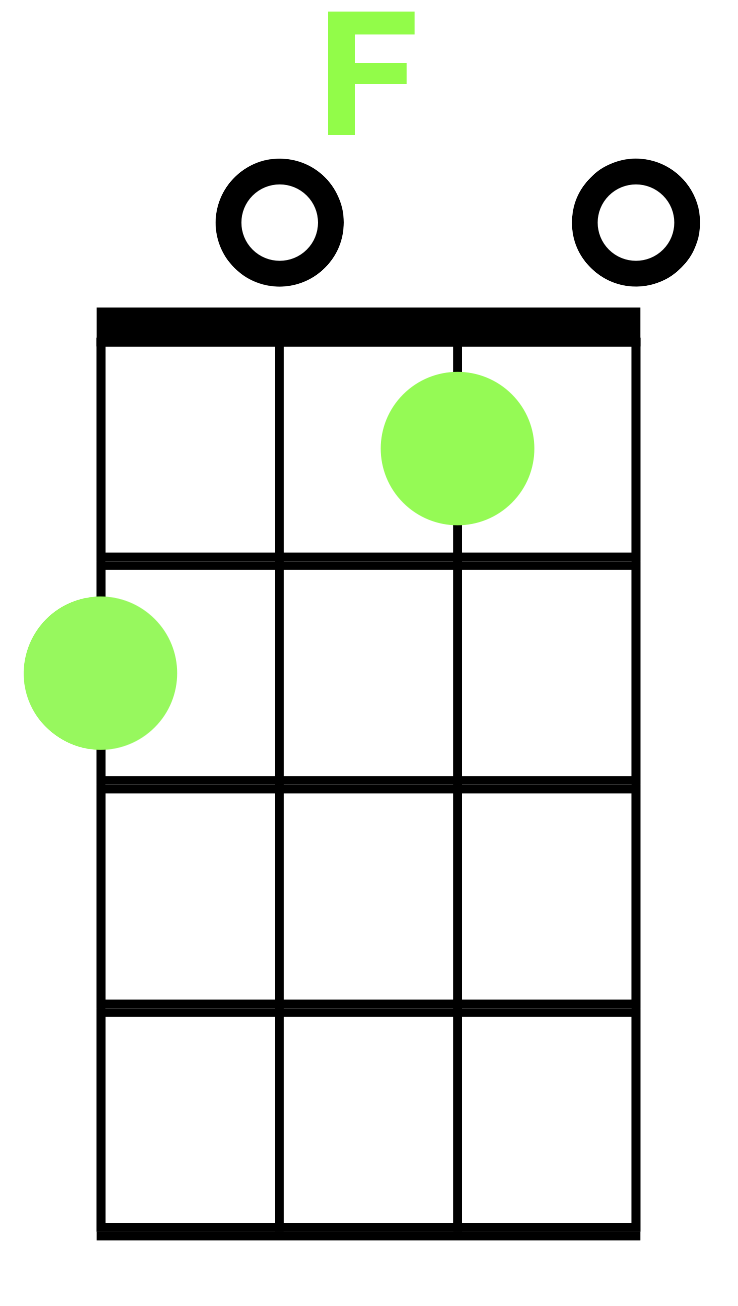 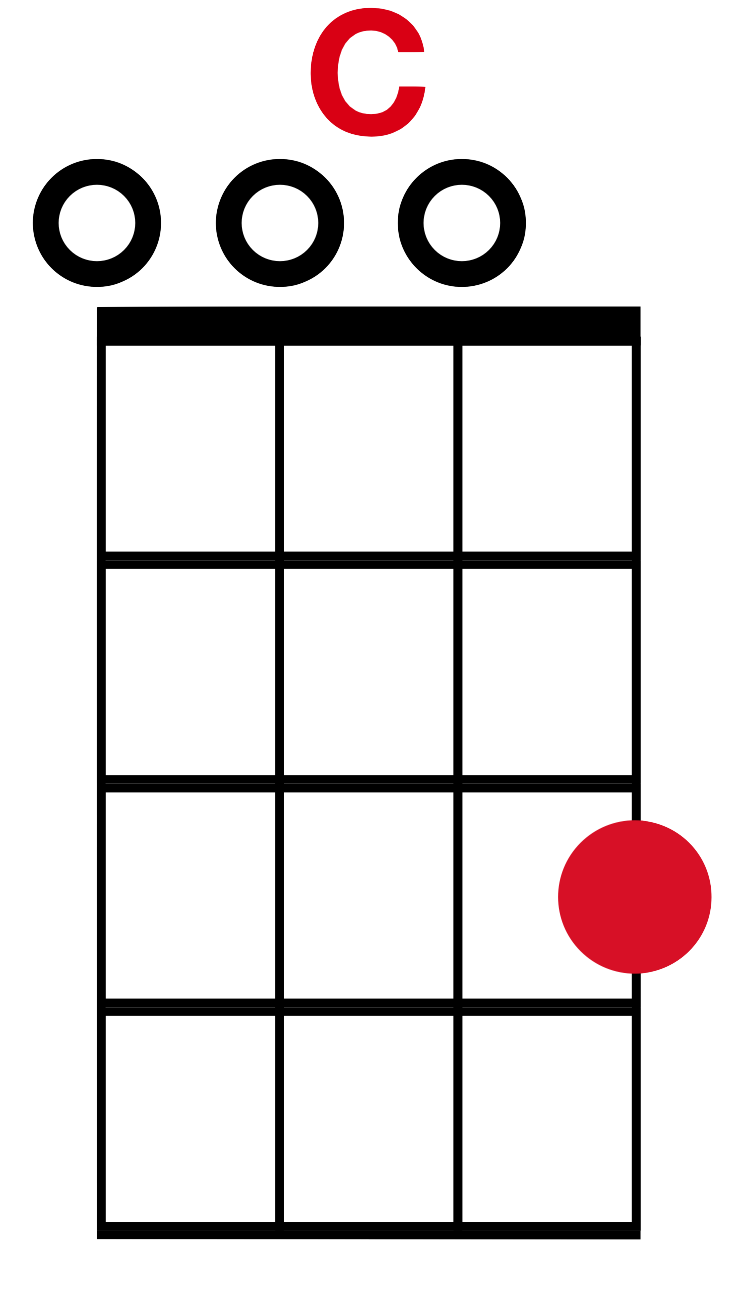 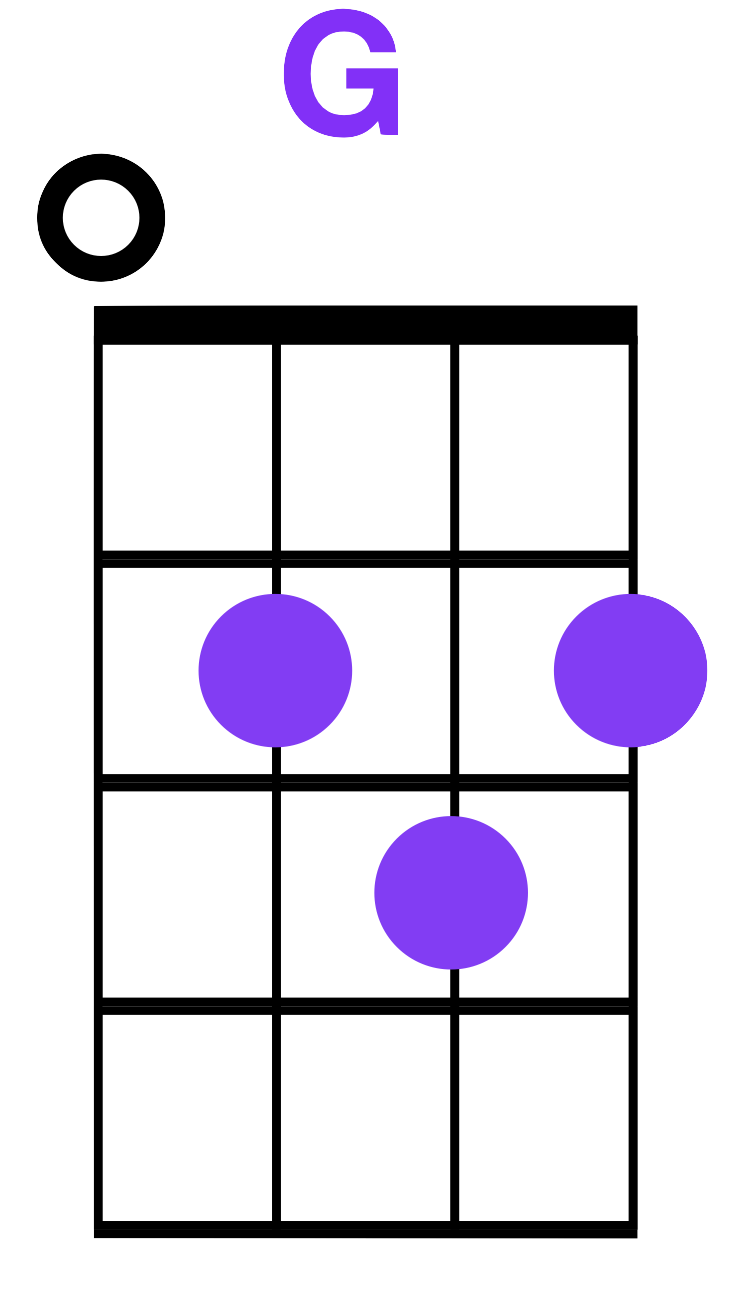 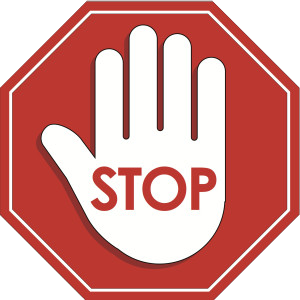 Stitches
By: Shawn Mendes
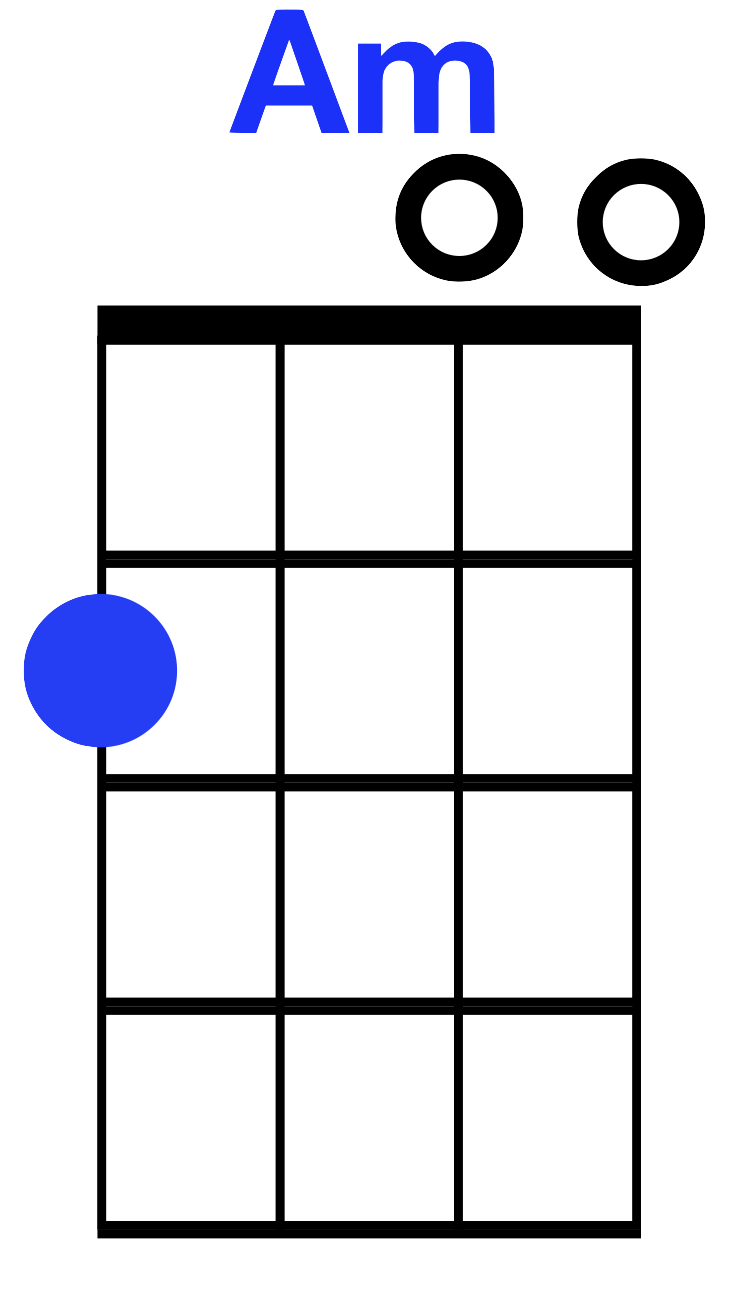 Stitches
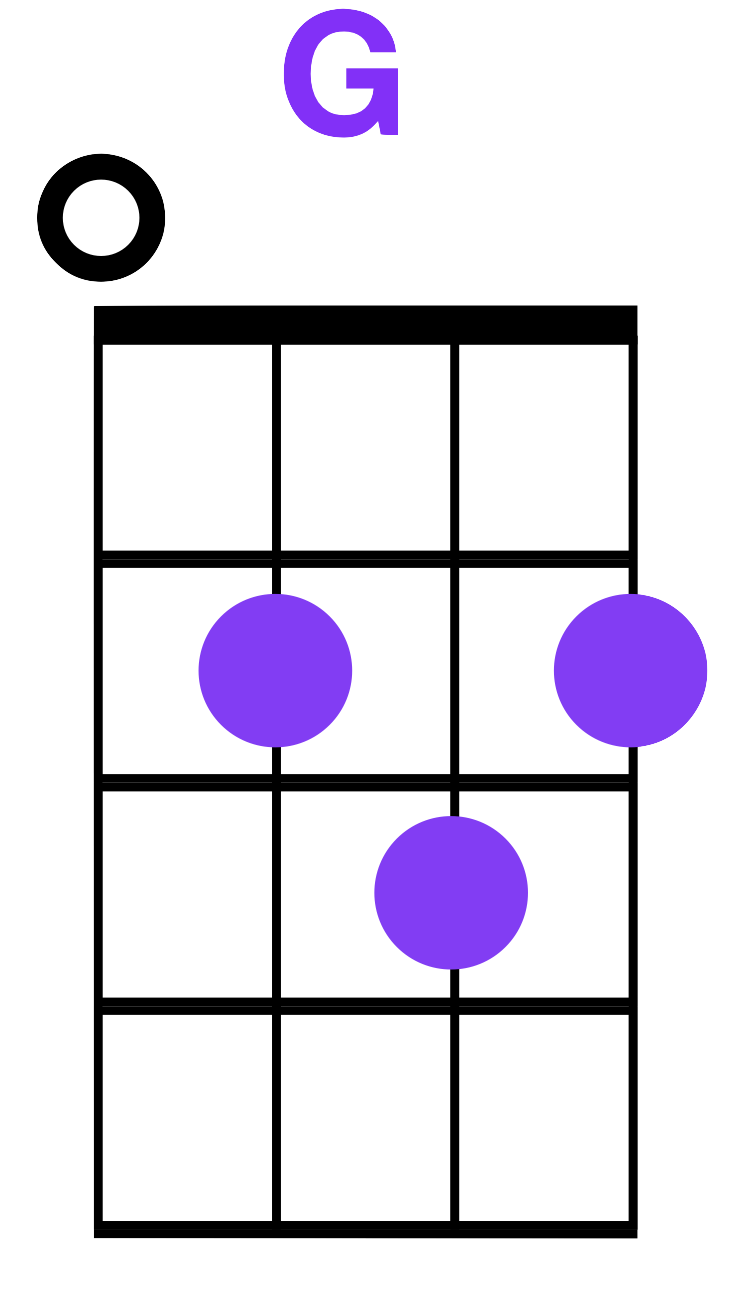 Am		       G                  C  	   (F)
I thought that I’ve been hurt before 

      Am                 G                       C     (F)
But no one’s ever left me quite as sore
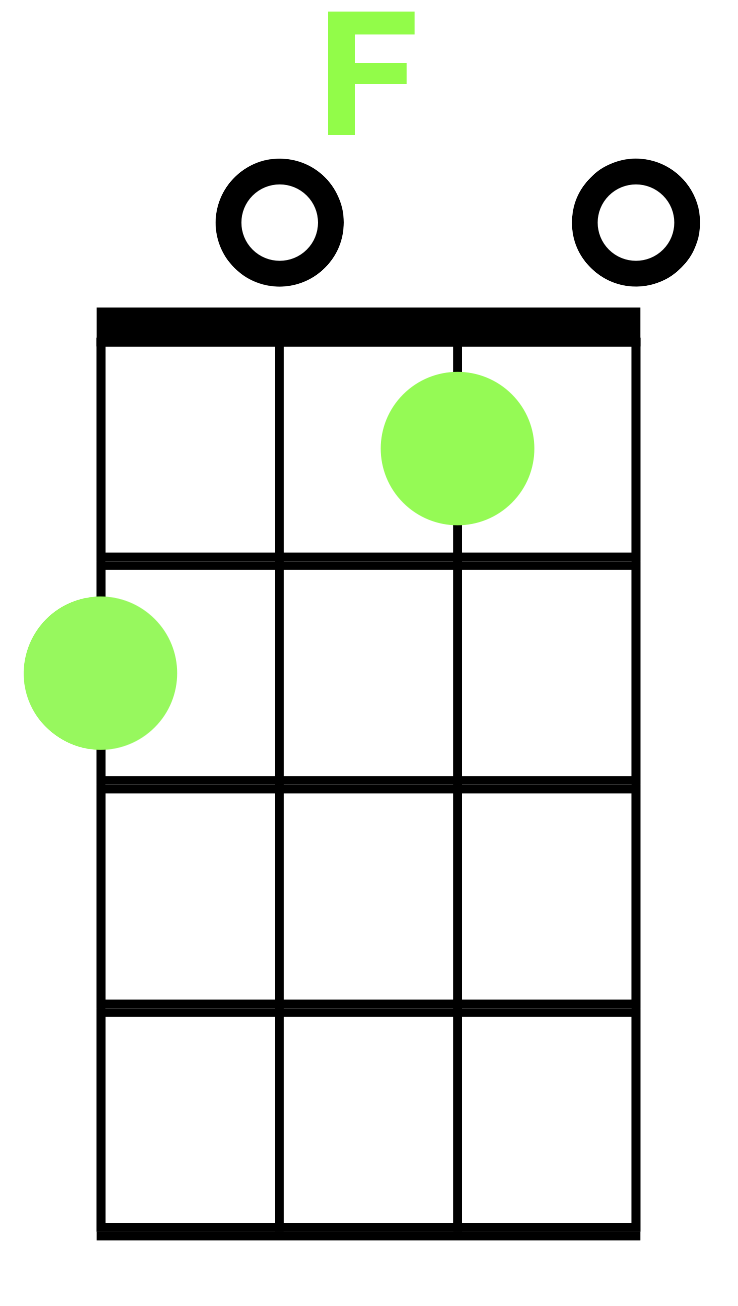 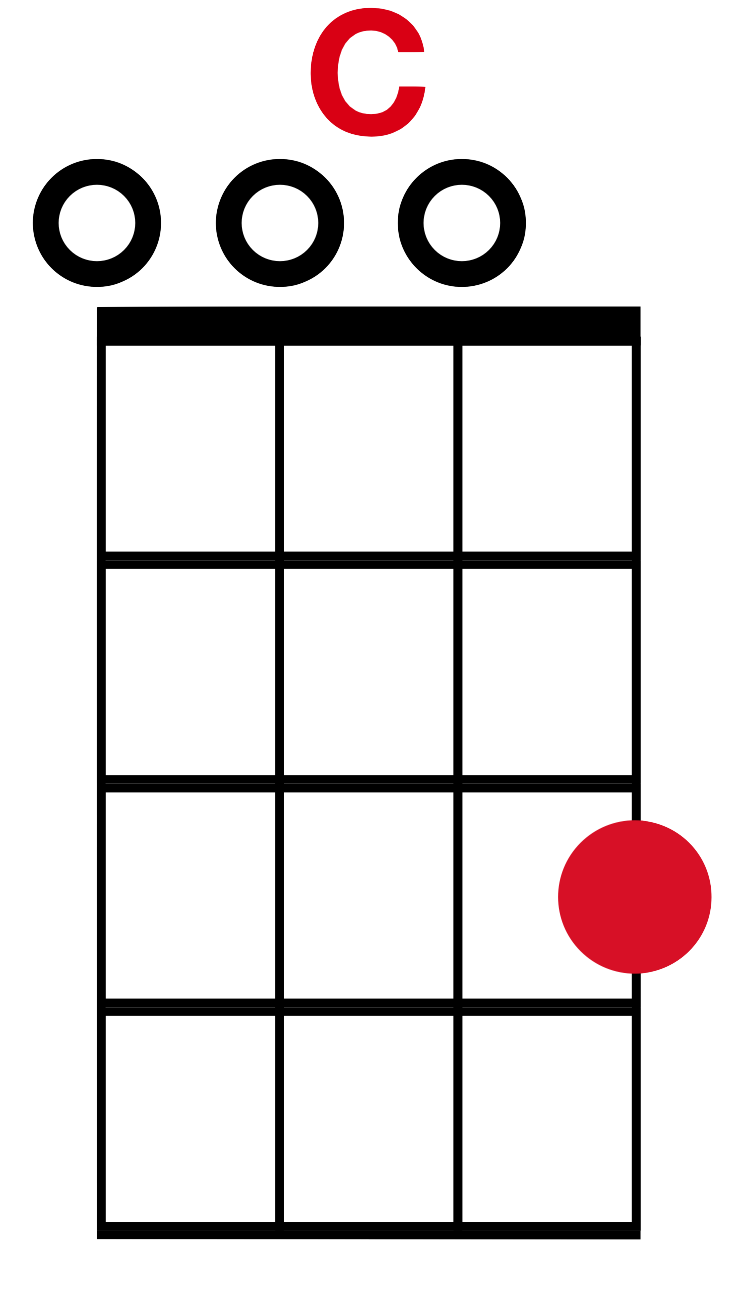 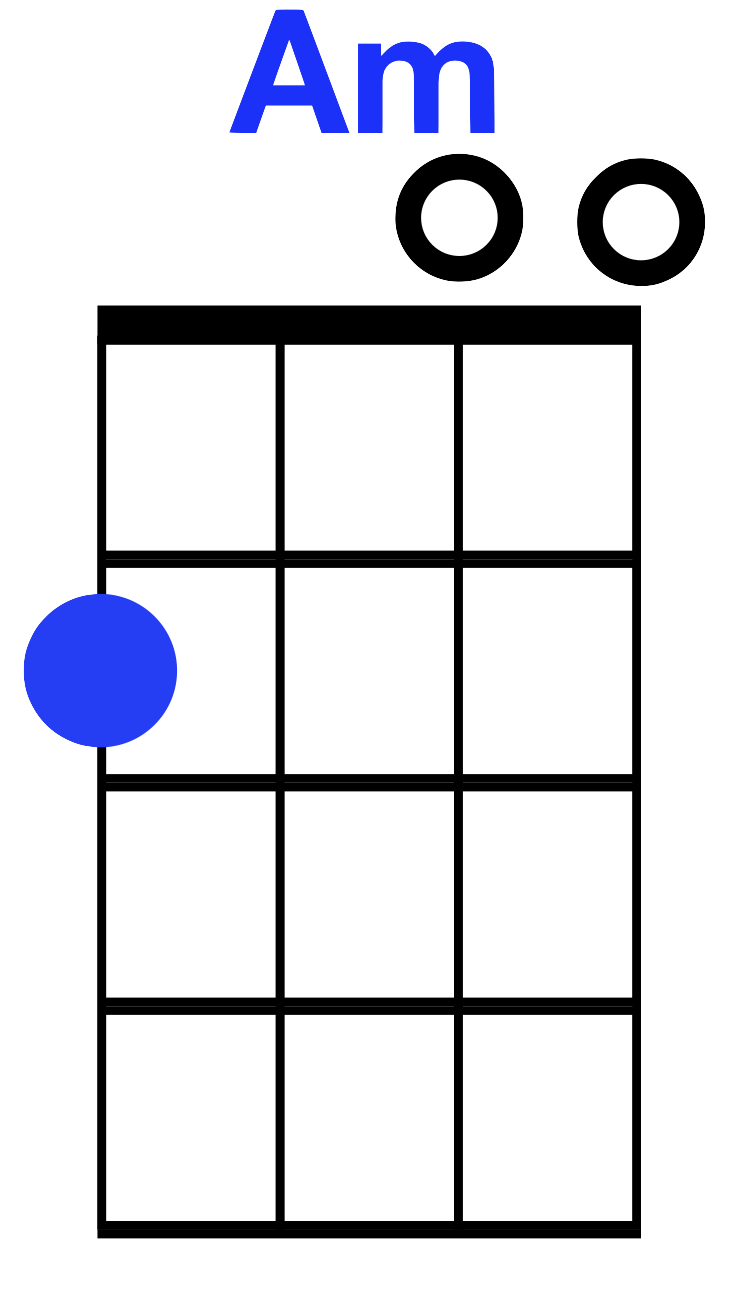 Stitches
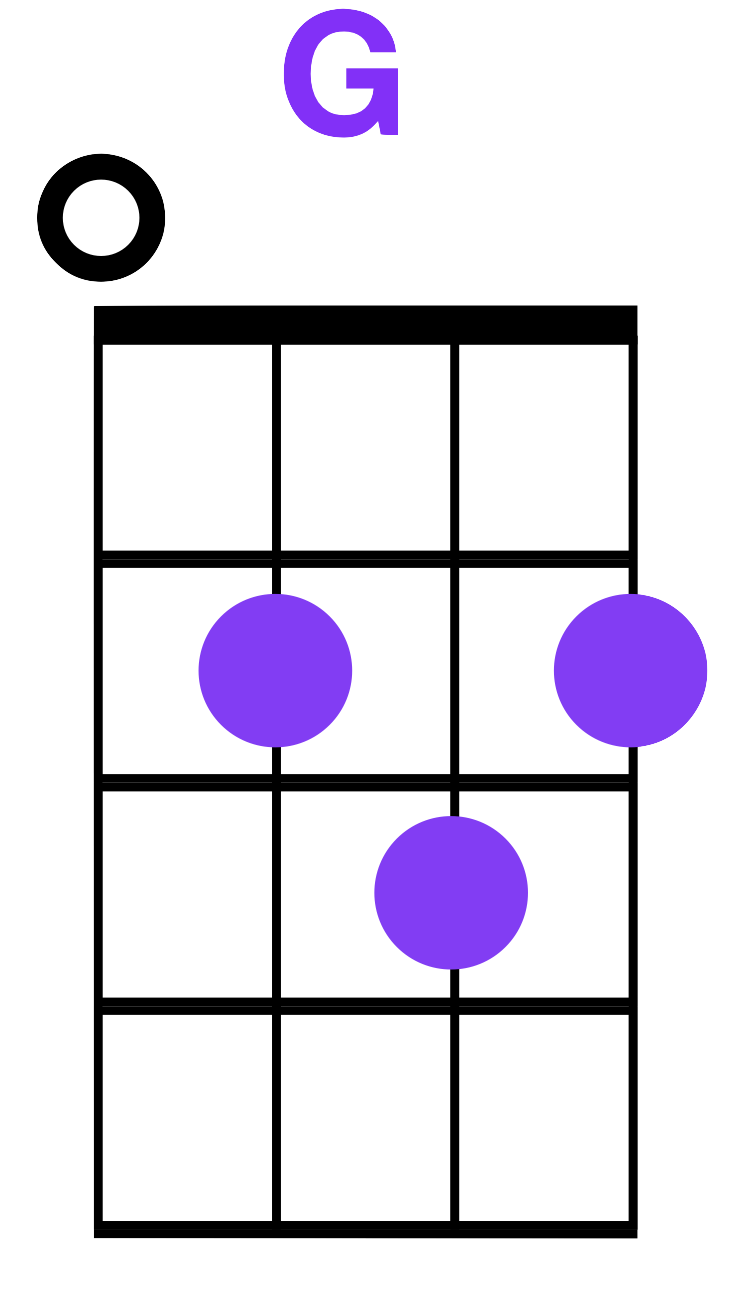 Am			   G		         C	    (F)
Your words cut deeper than a knife

          Am				      G		   	                C   (F)
Now I need someone to breathe me back to life
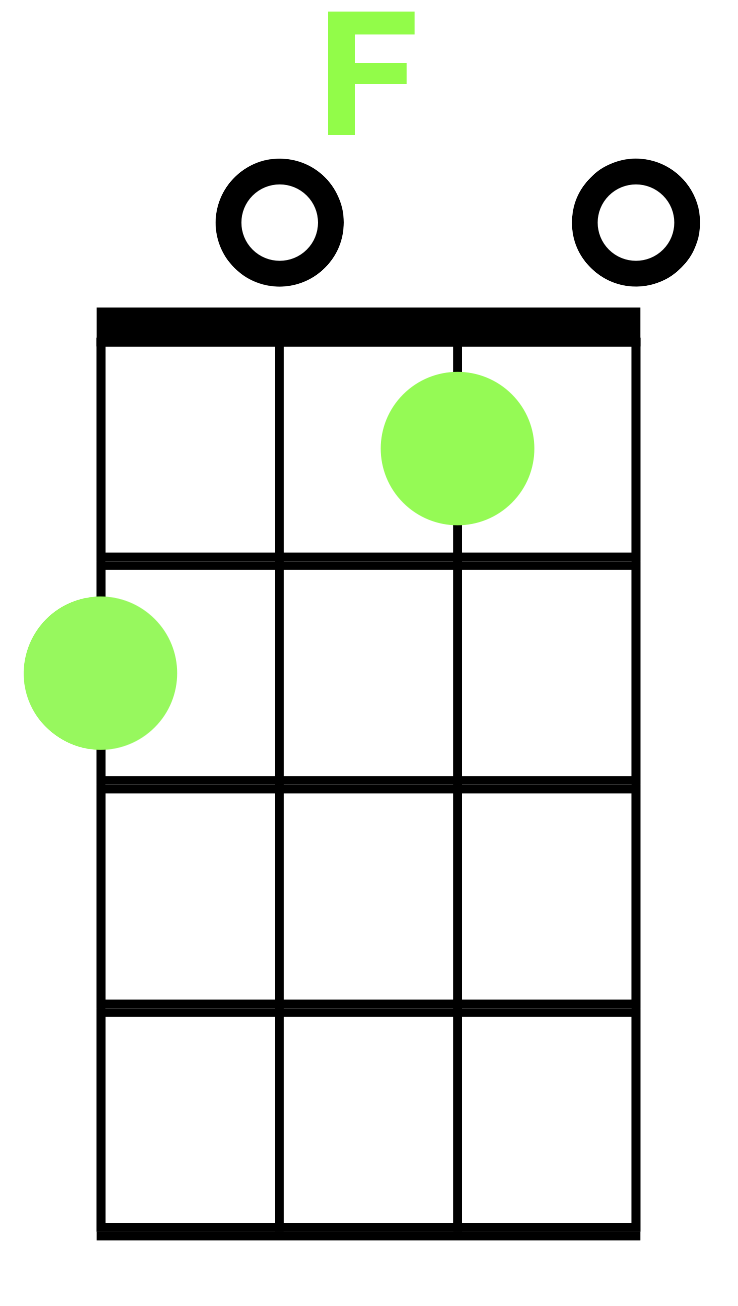 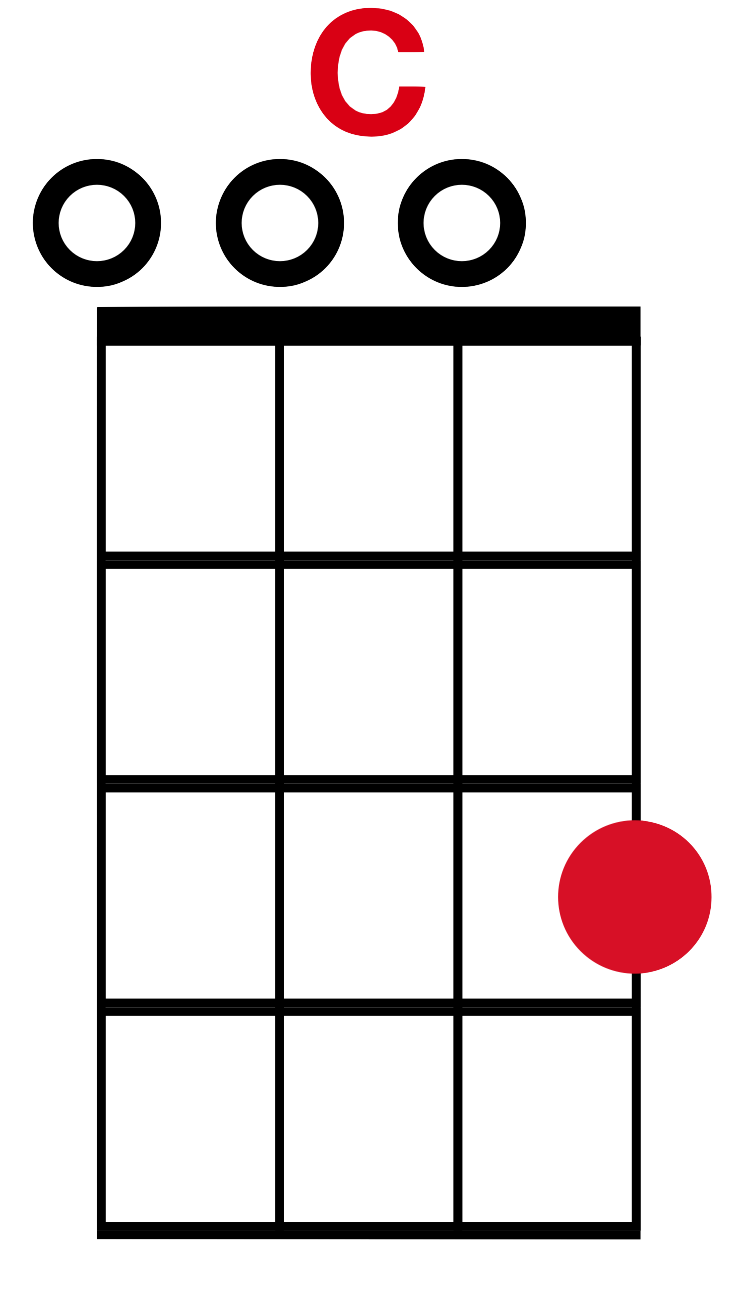 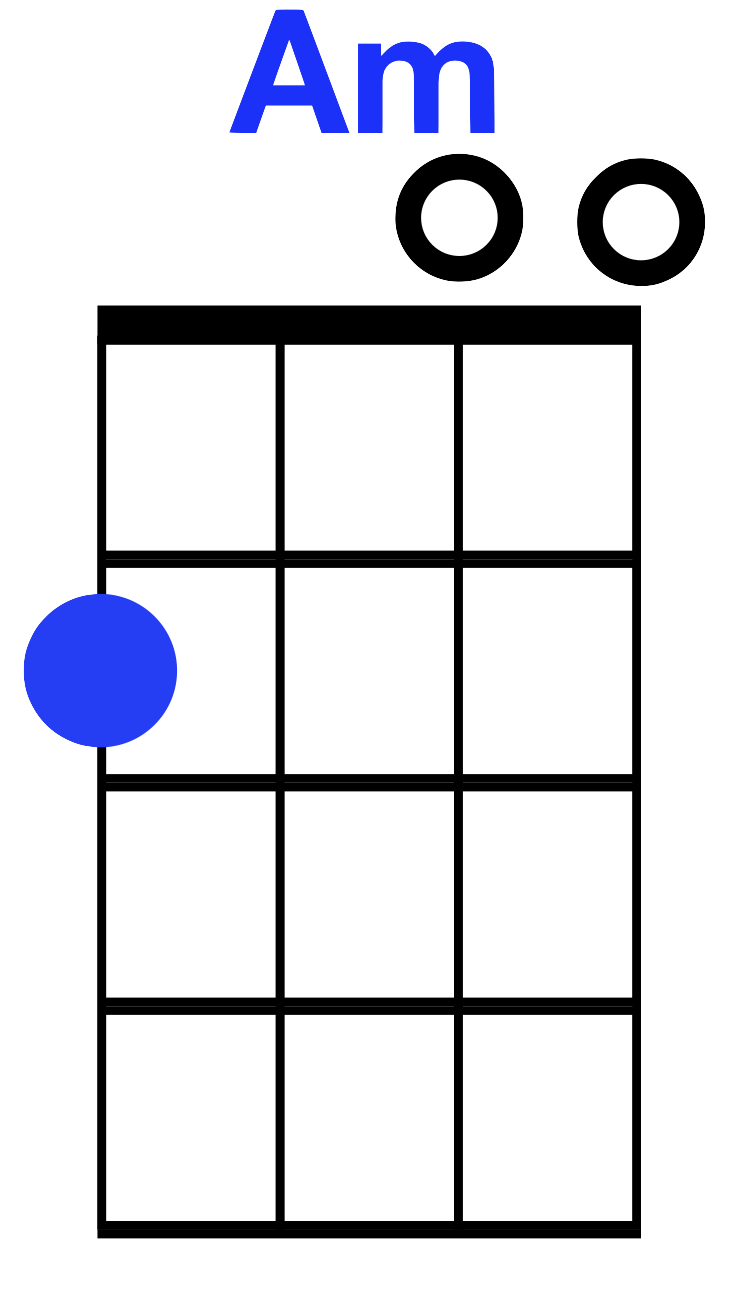 Stitches
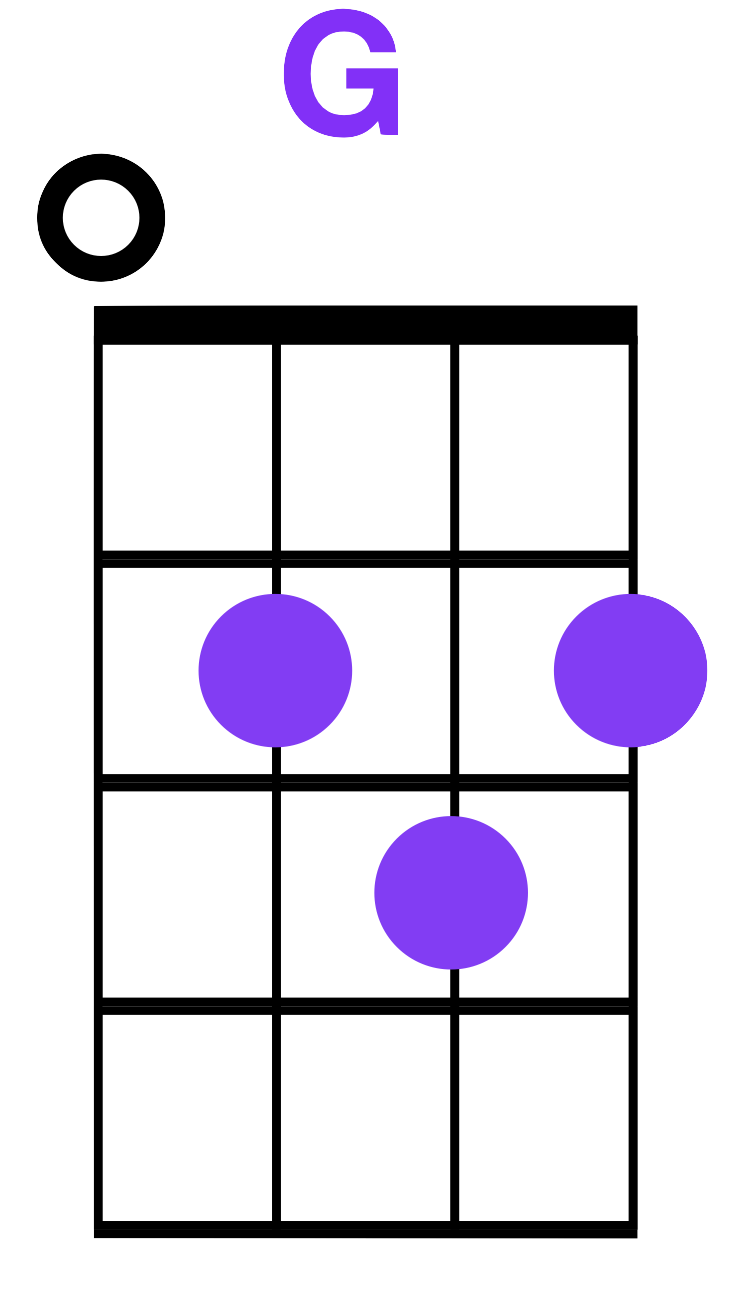 Am			            G		        
Got a feeling that I’m going under

C			   	        F
But I know that I’ll make it out alive.
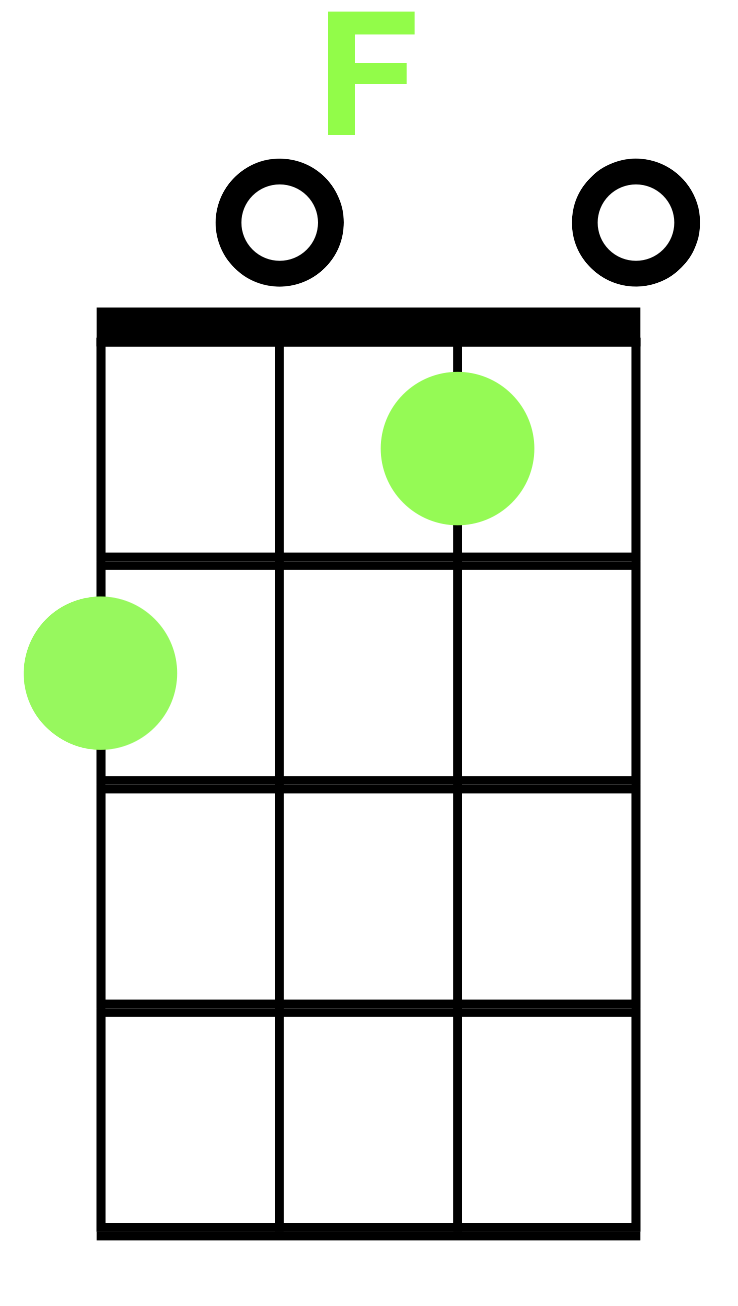 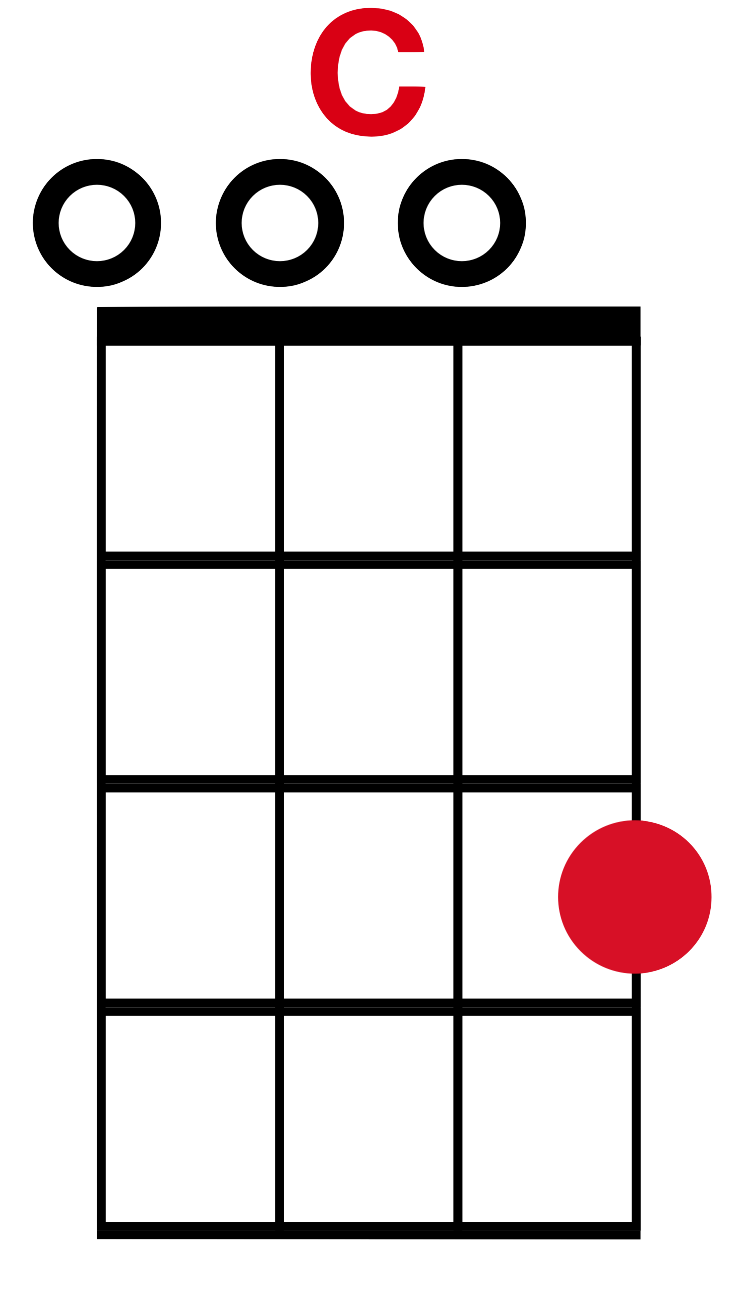 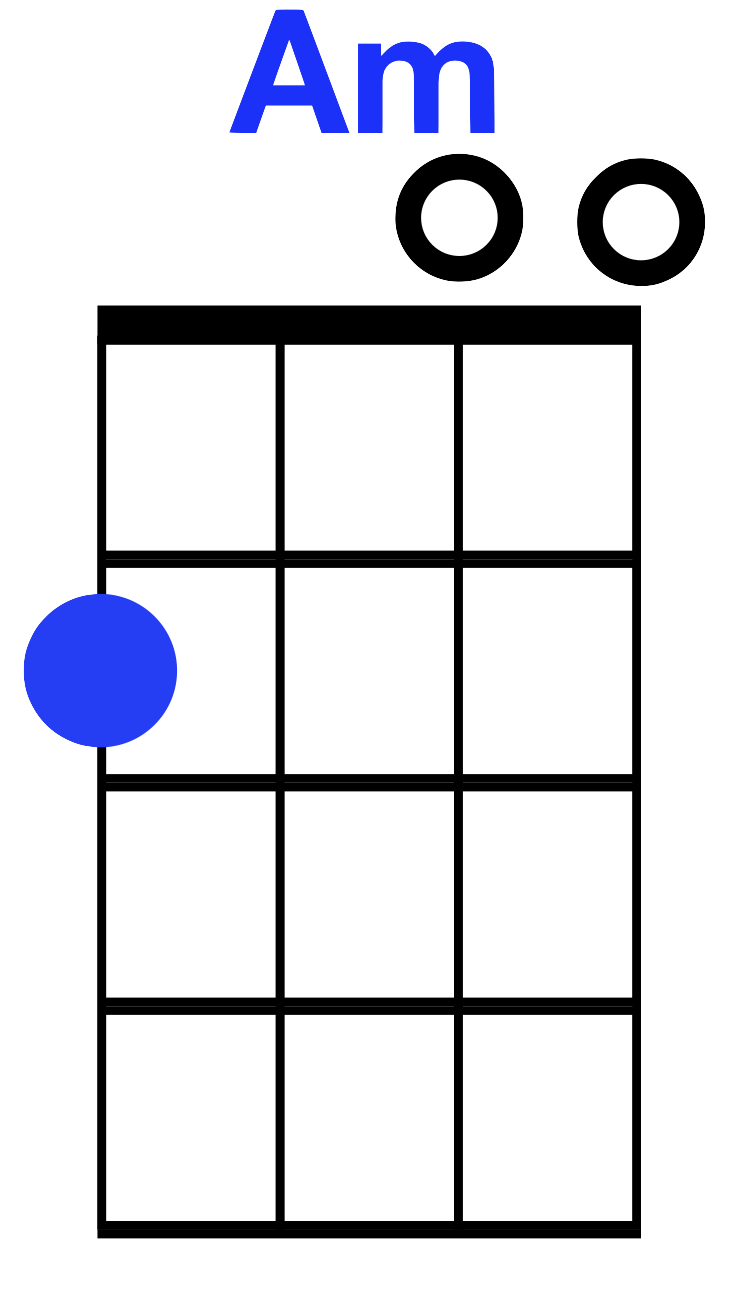 Stitches
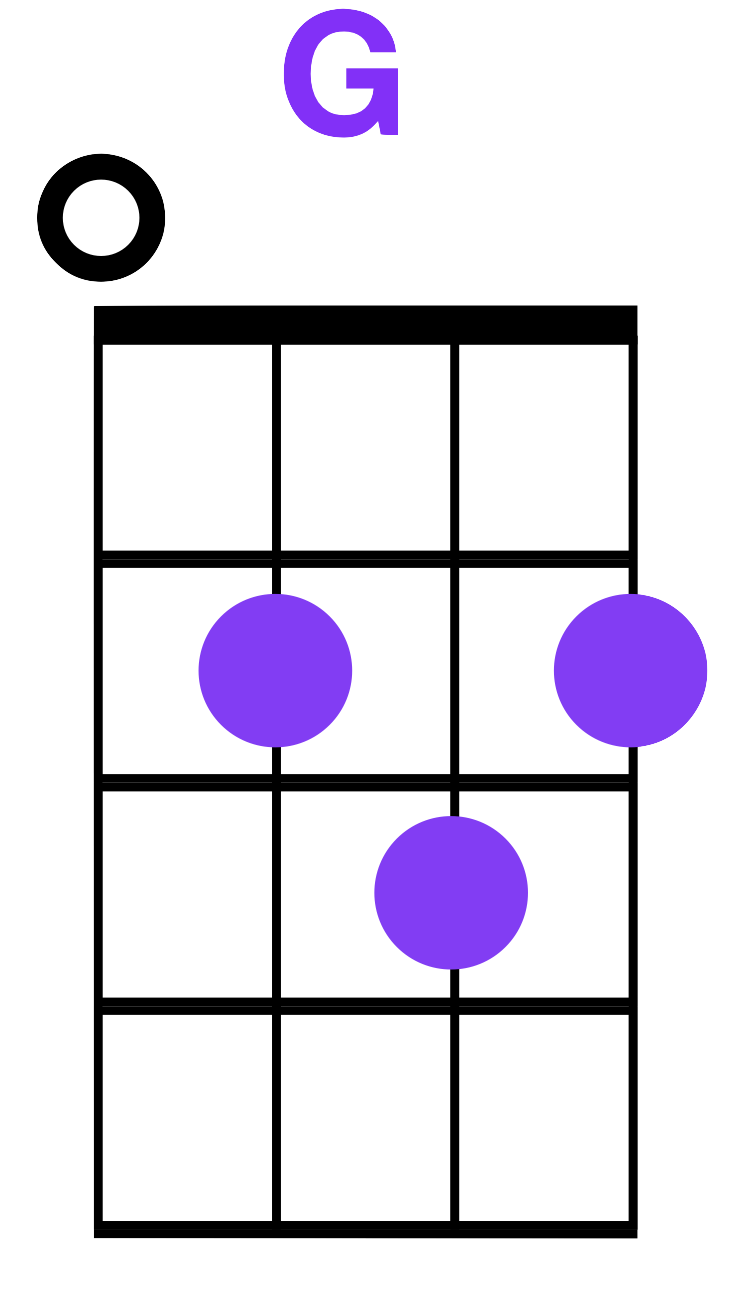 Am			 G		        
If I quit calling you my lover

   C	      (F)
Move on
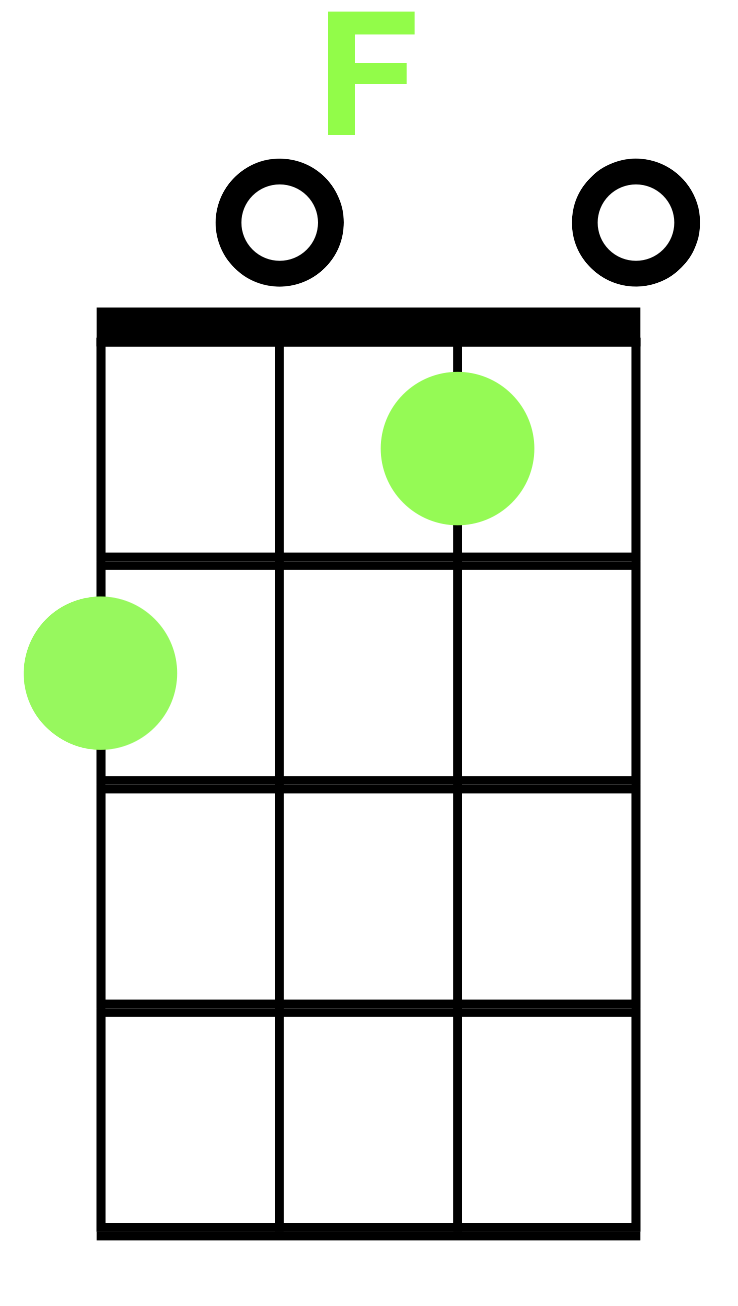 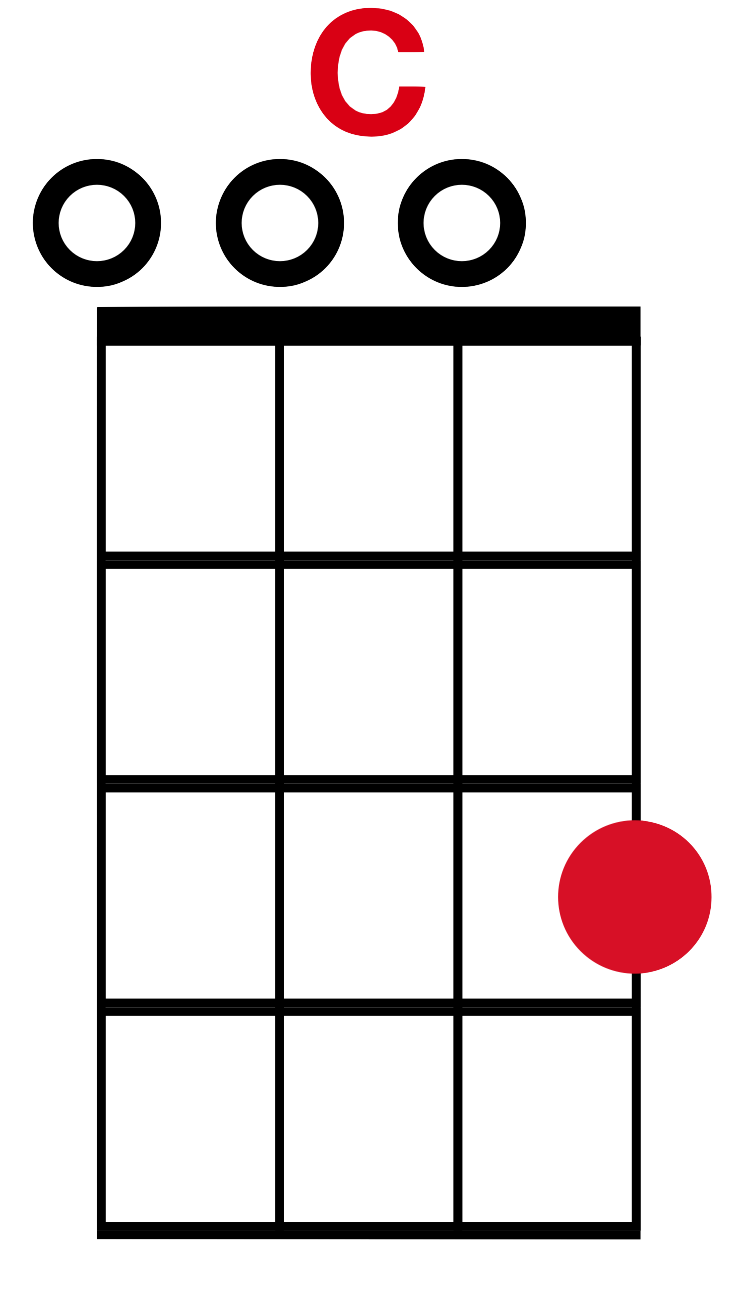 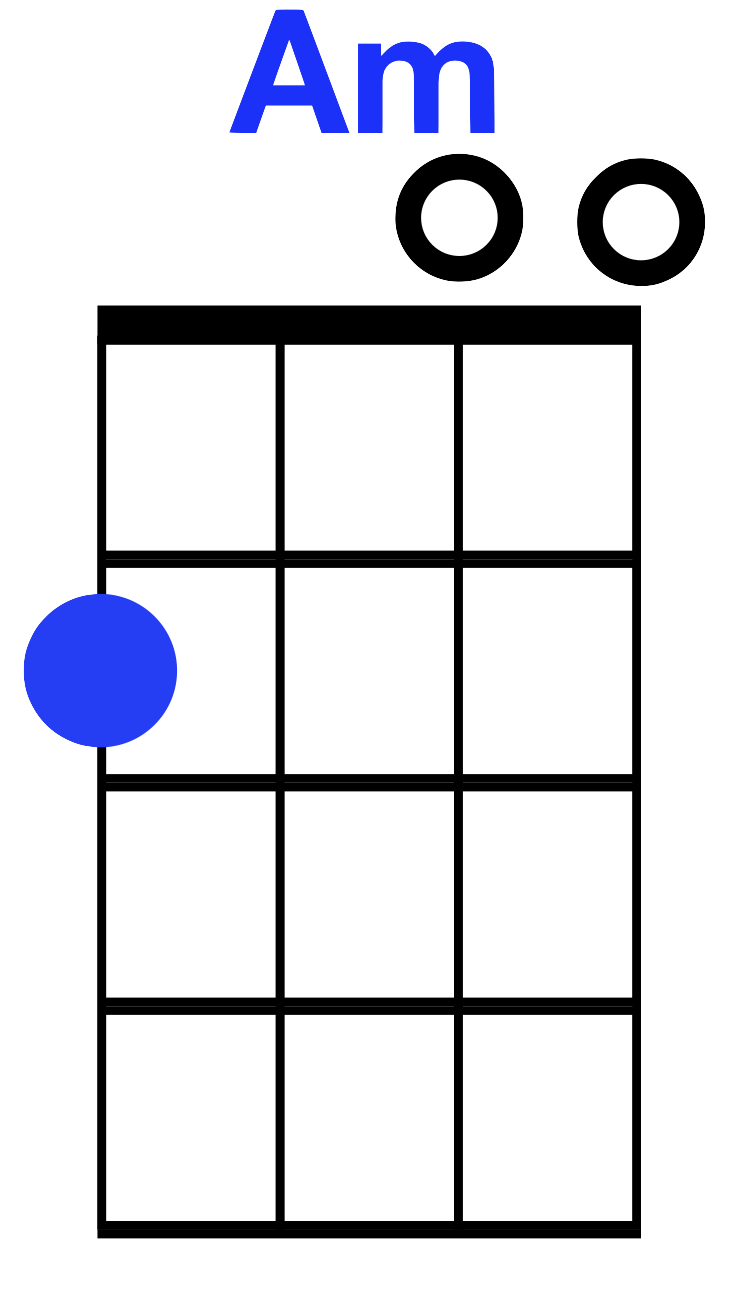 Stitches
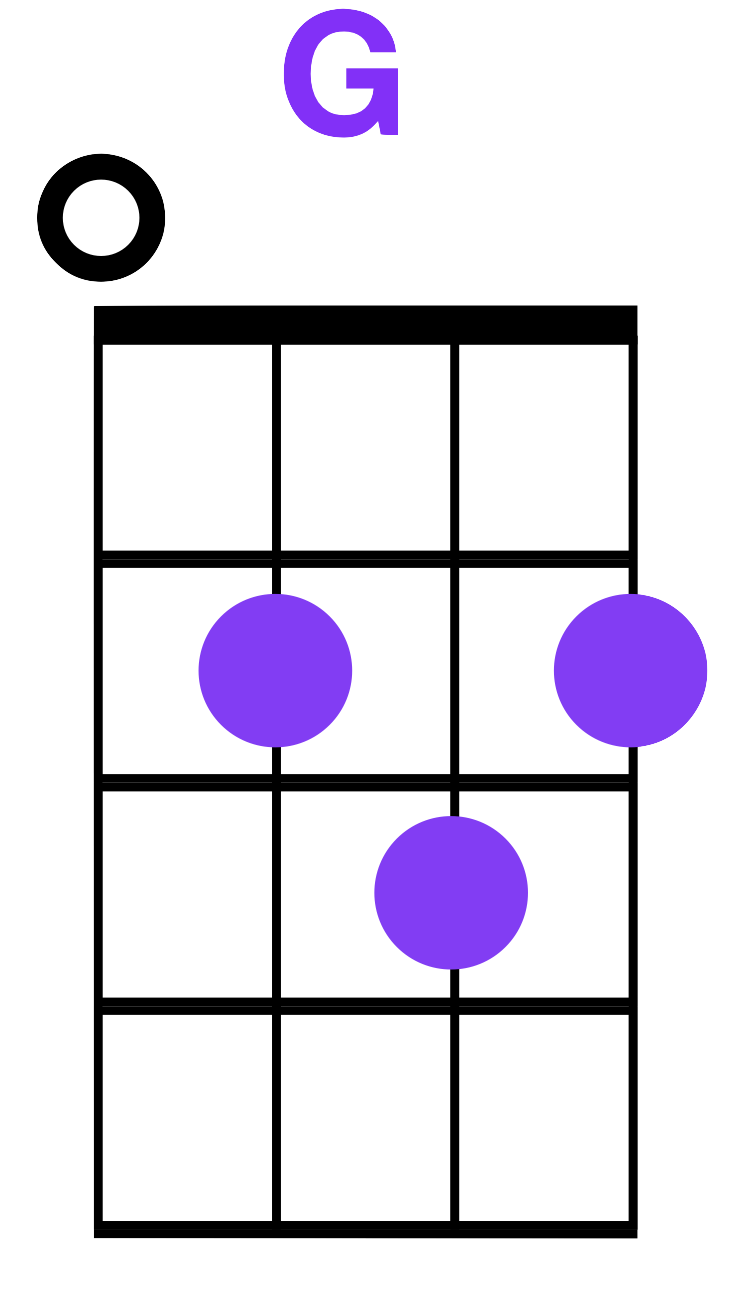 (F)                  Am			                    	        
You watch me bleed until I can’t breathe

G                 C			   	             (F)
I’m shaking, falling onto my knees
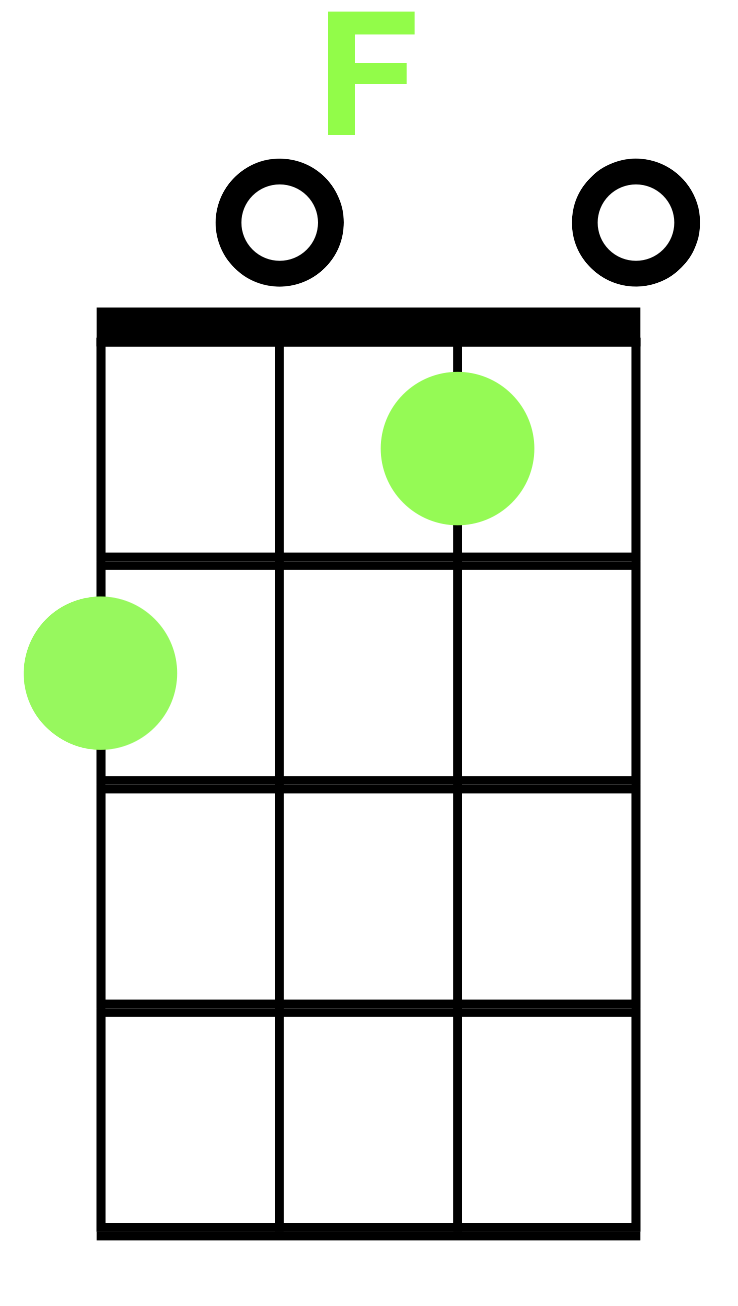 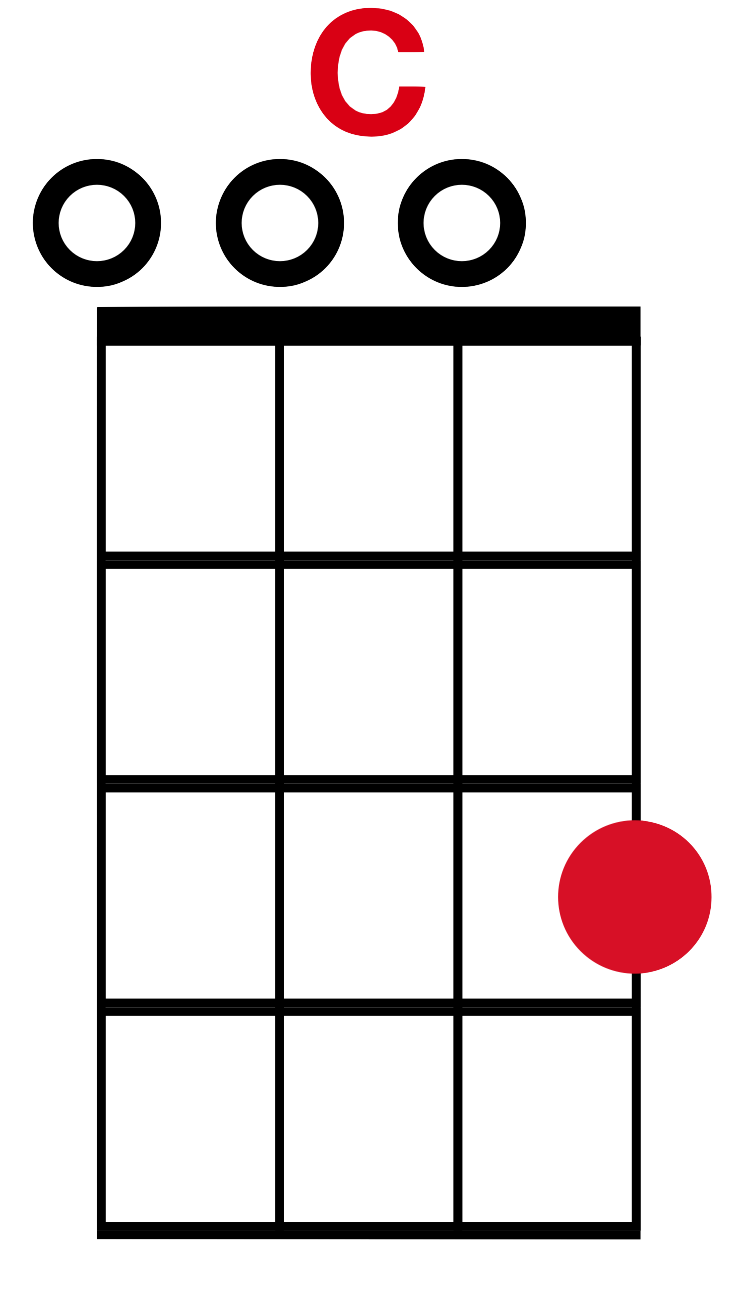 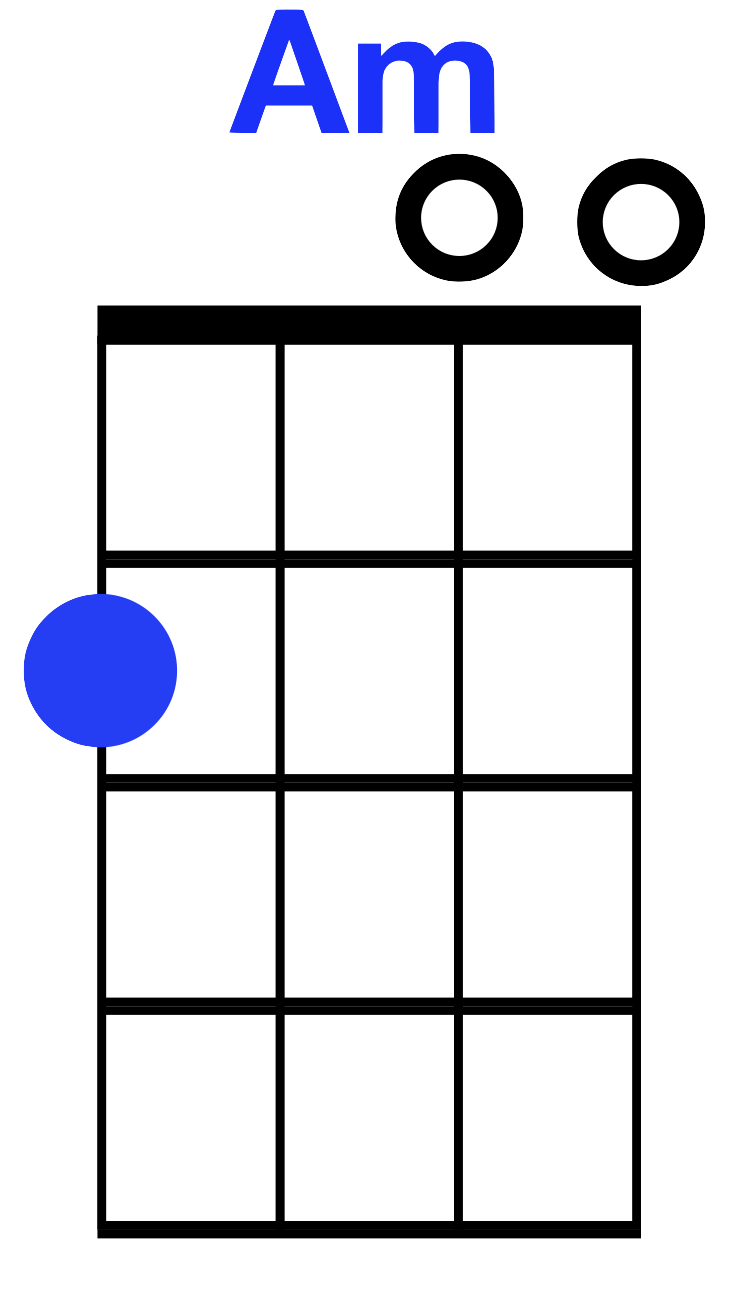 Stitches
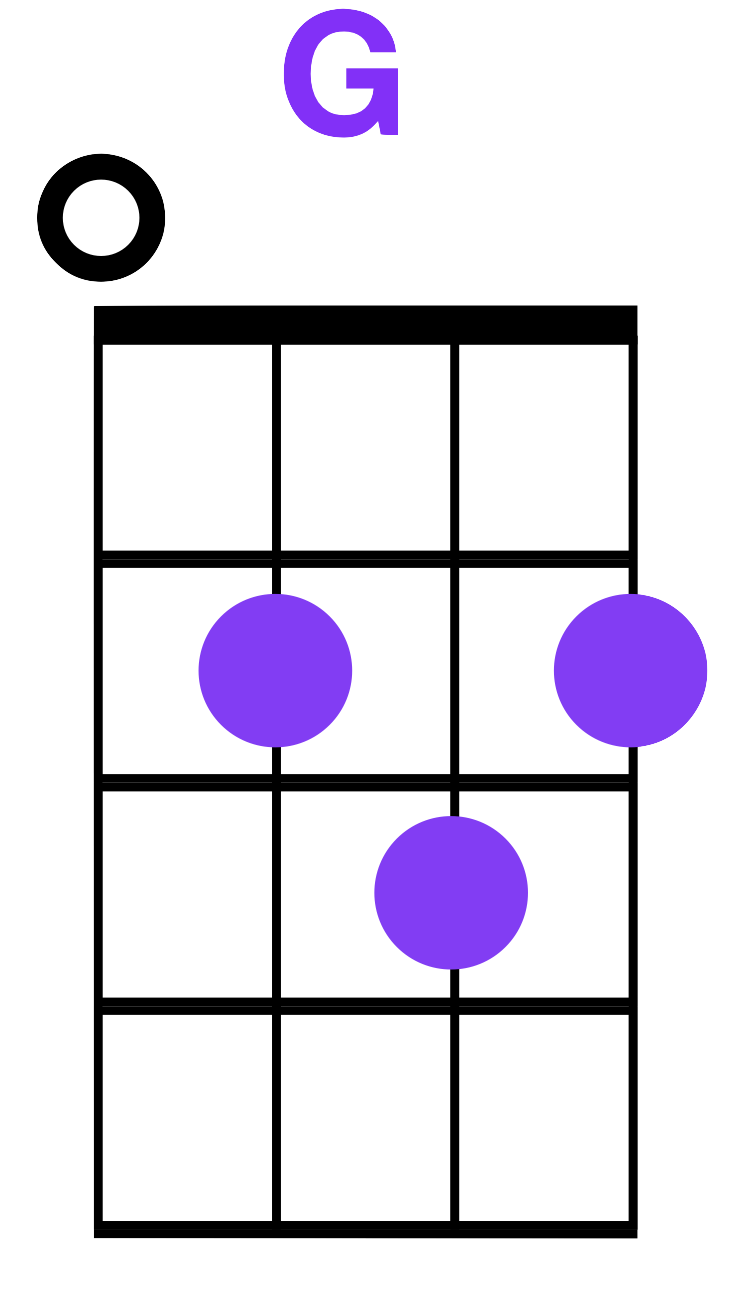 (F)                 Am			     G		        
And now that I’m without your kisses

C			   	  F
I’ll be needing stitches
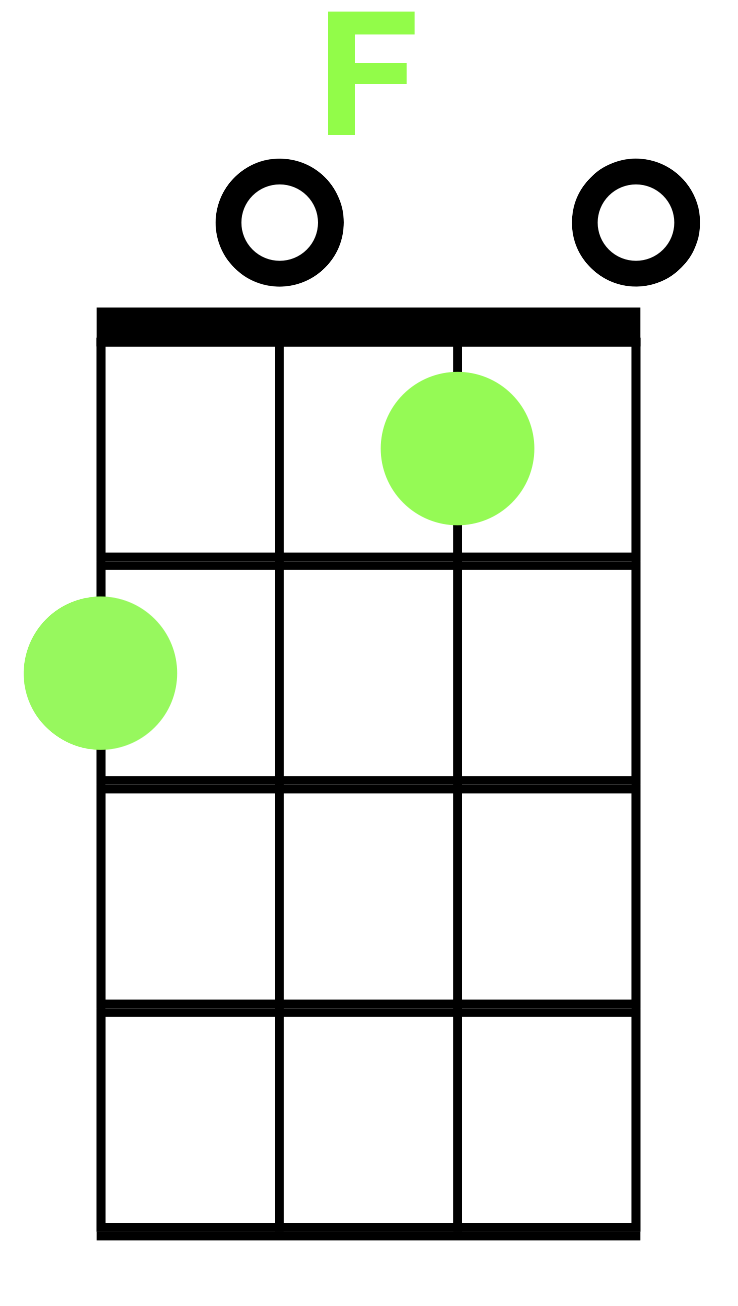 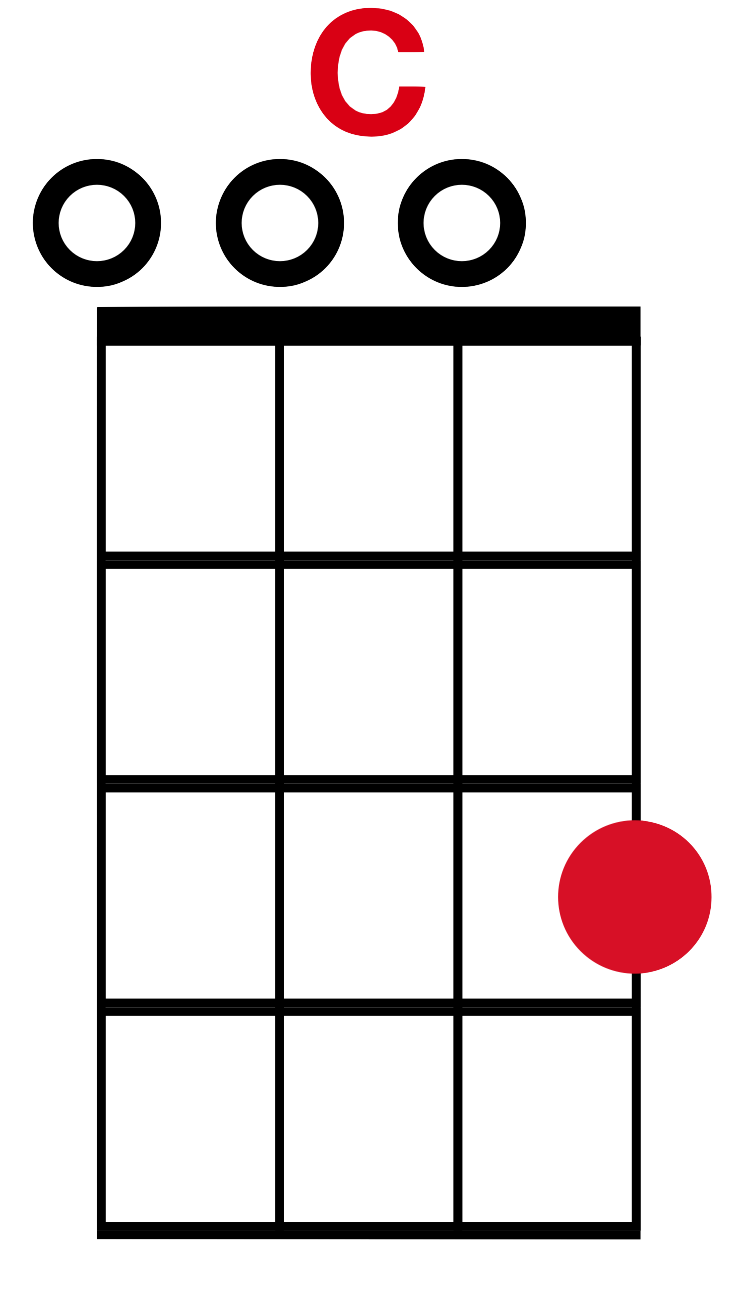 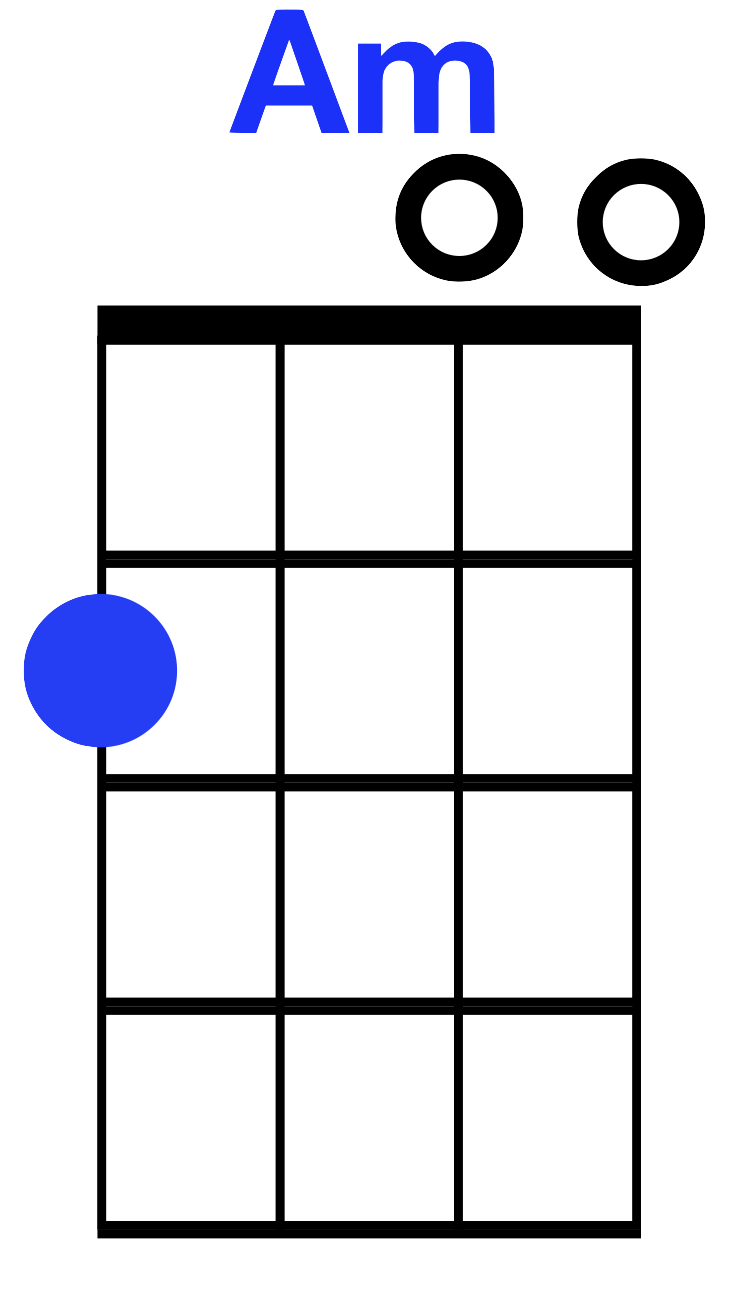 Stitches
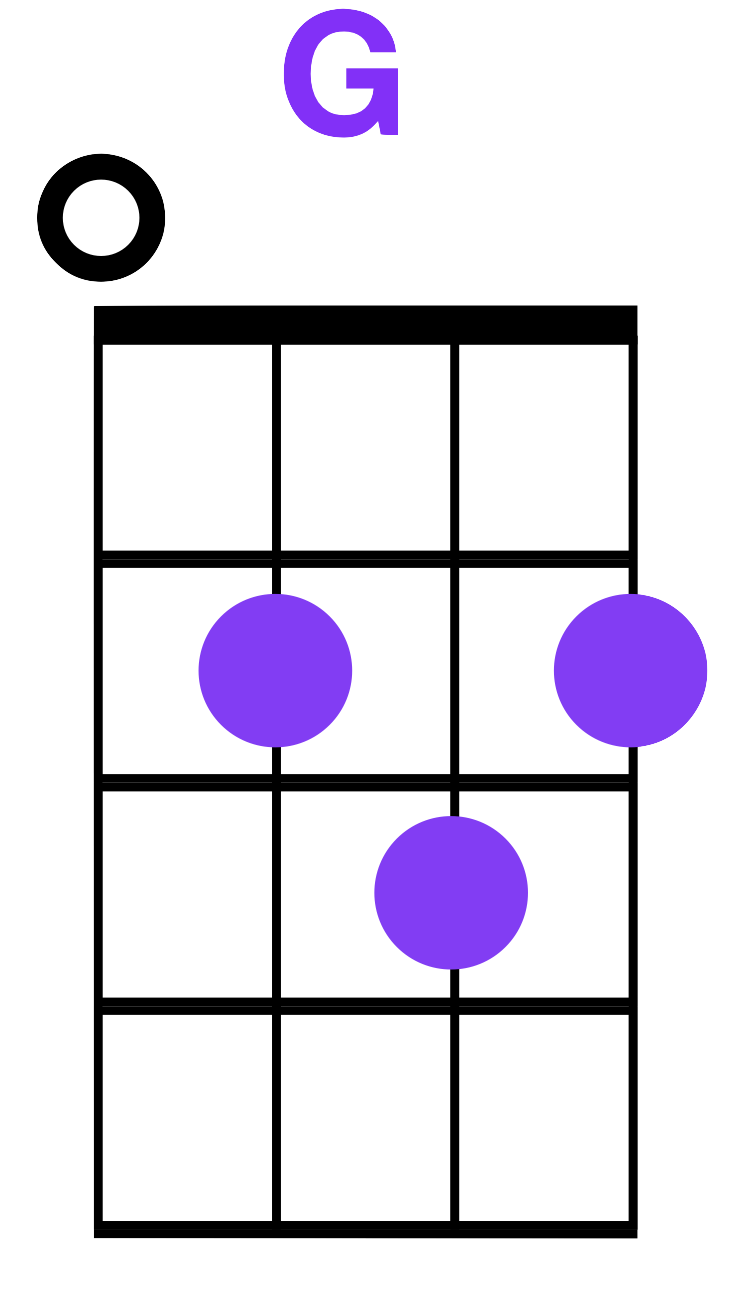 Am			         		        
I’m tripping over myself, 

G              C			   	                       (F)
I’m aching begging you to come help
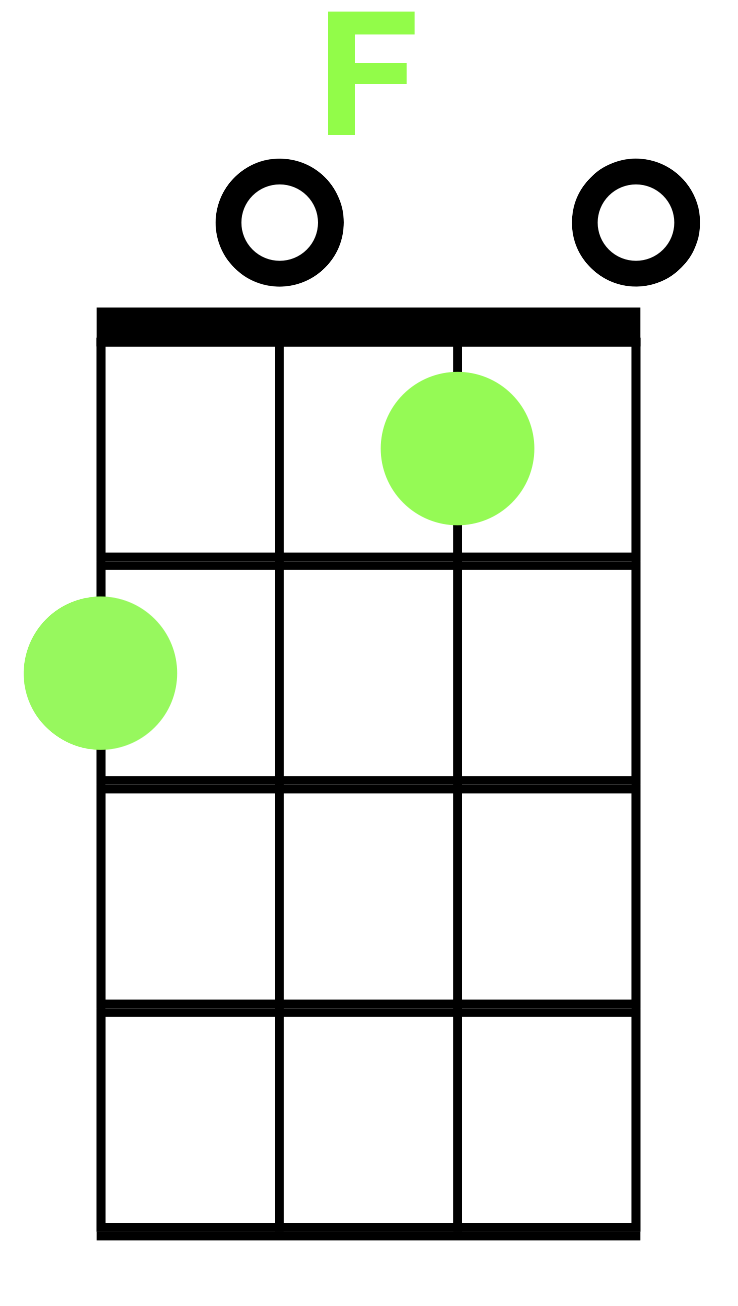 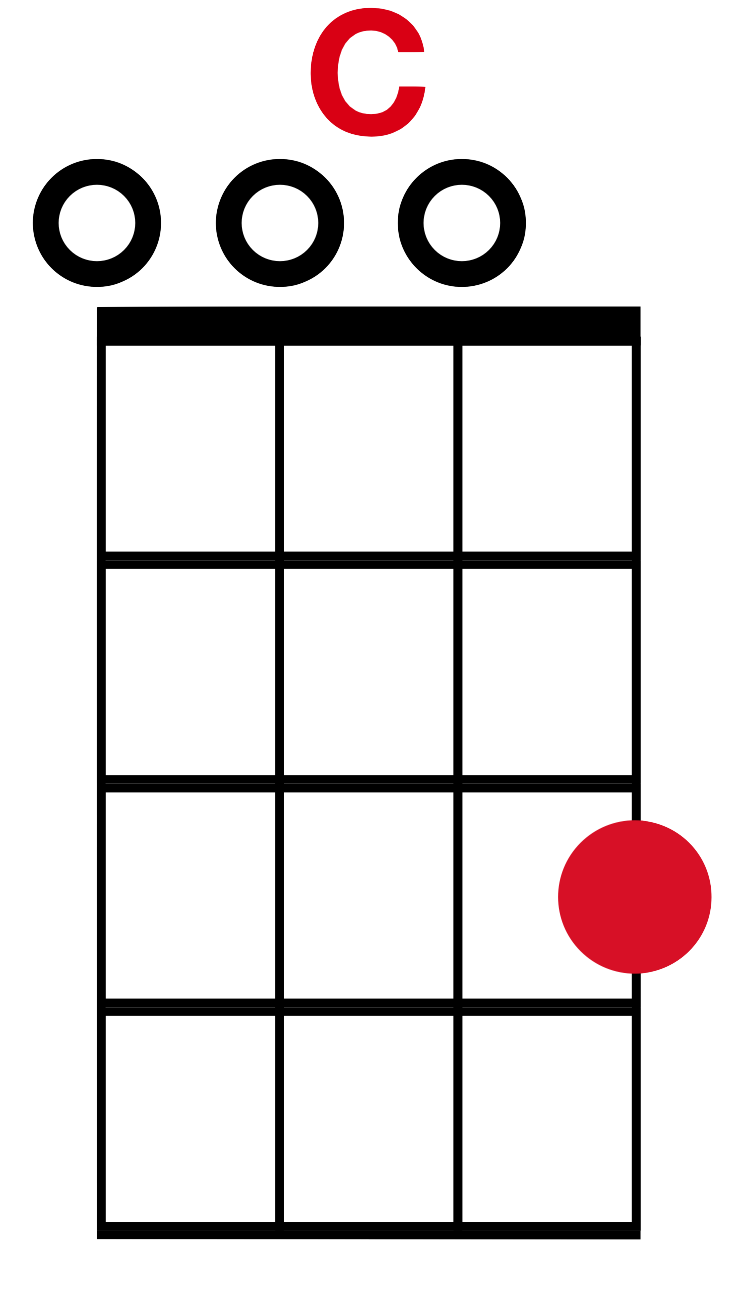 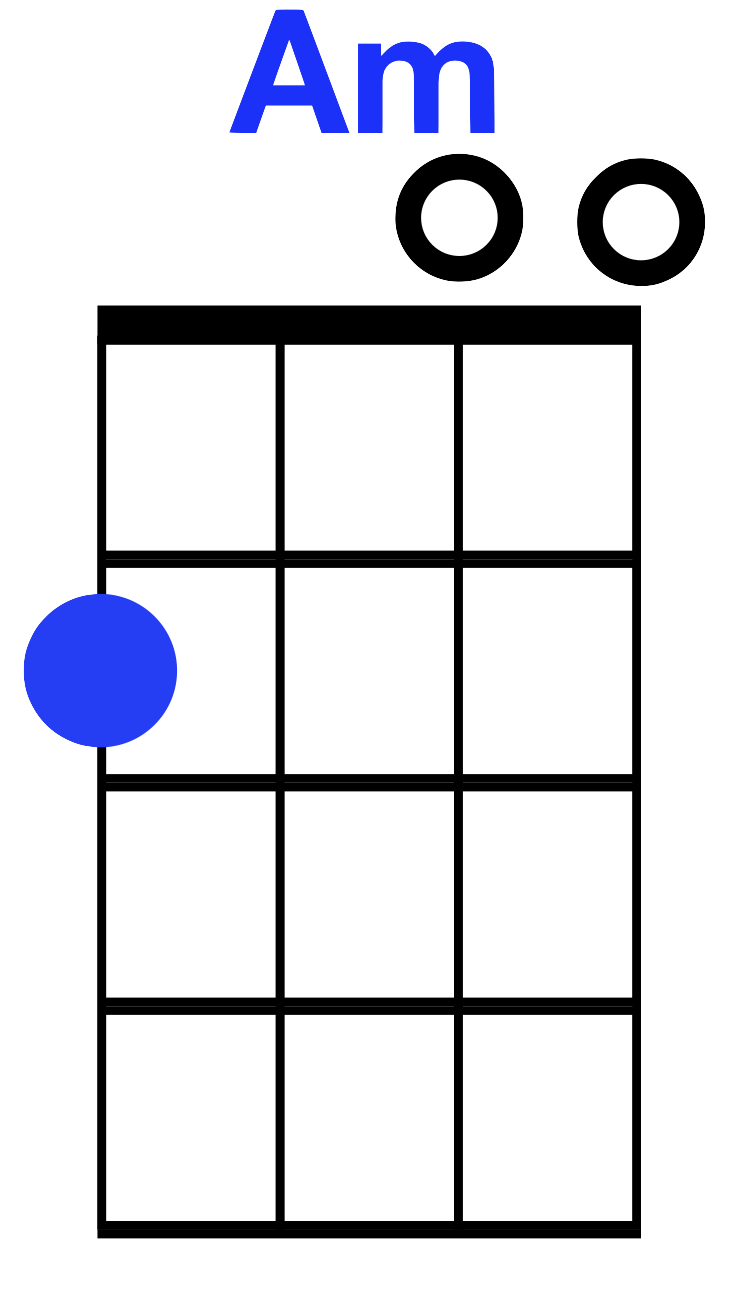 Stitches
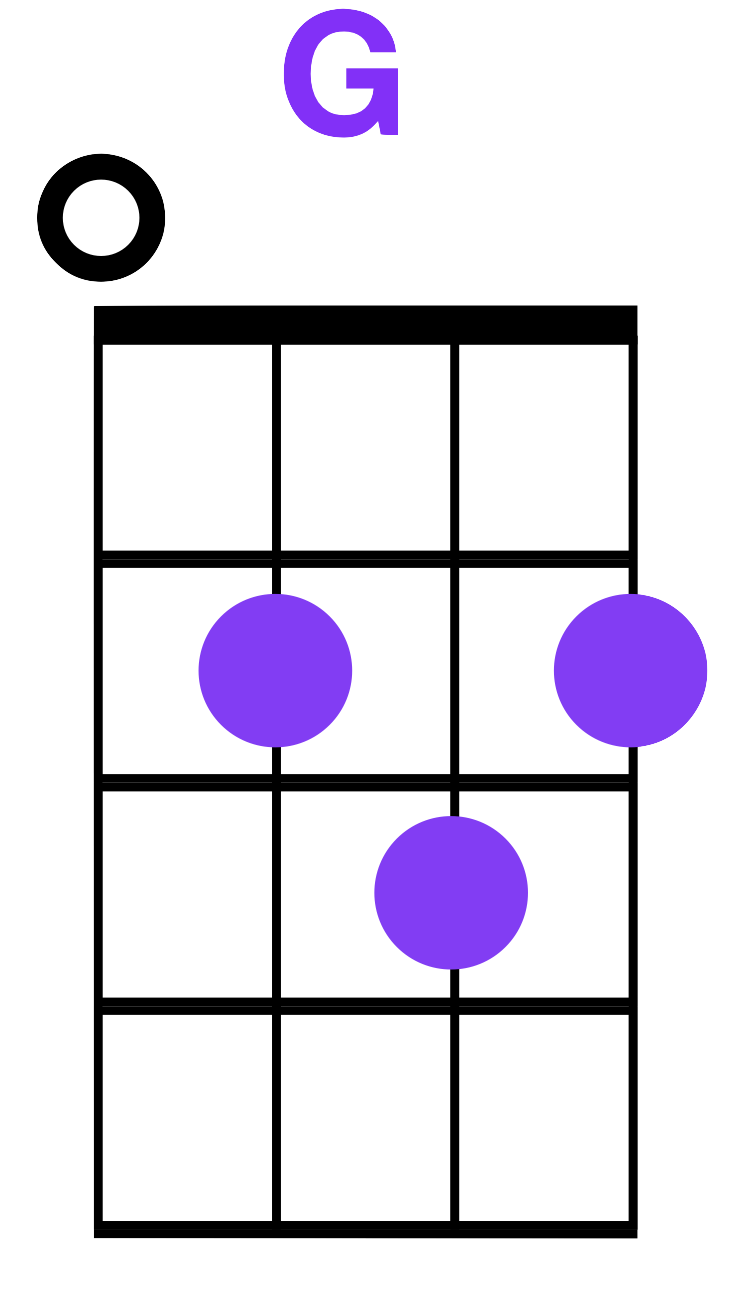 (F)                 Am			     G		        
And now that I’m without your kisses

C			   	  F
I’ll be needing stitches
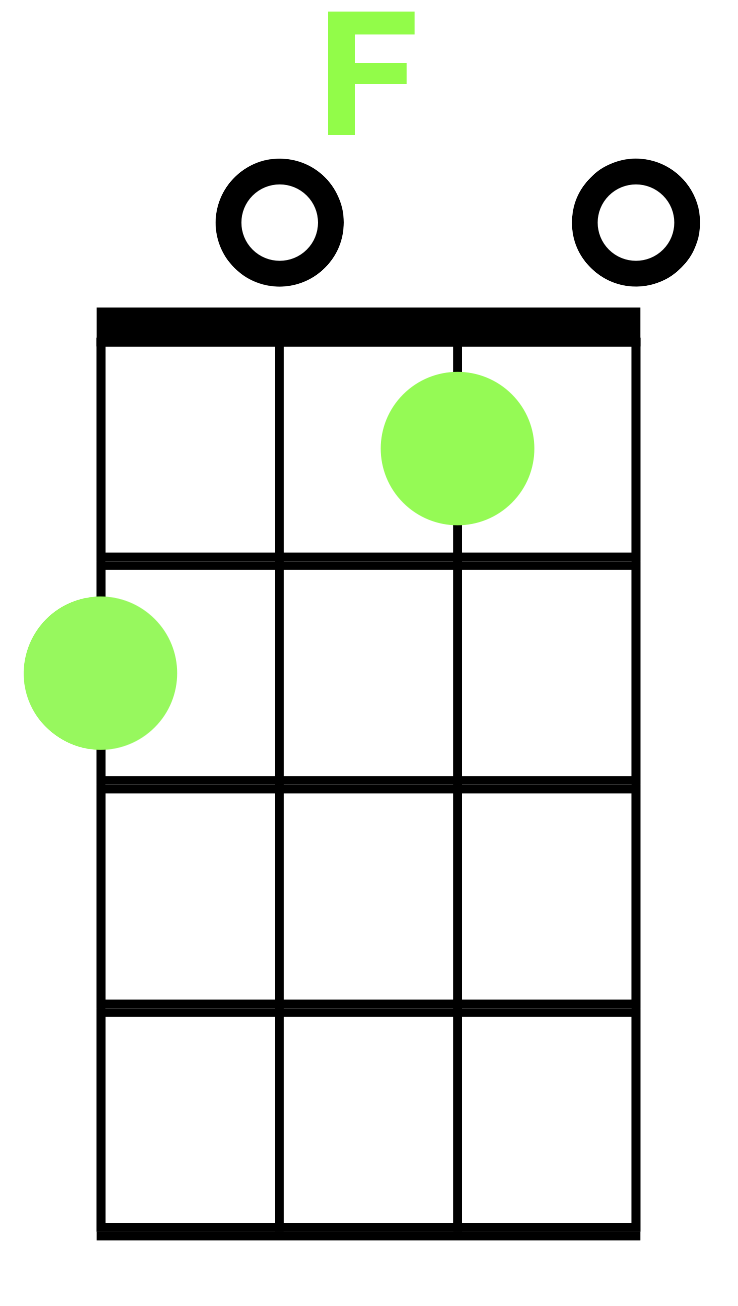 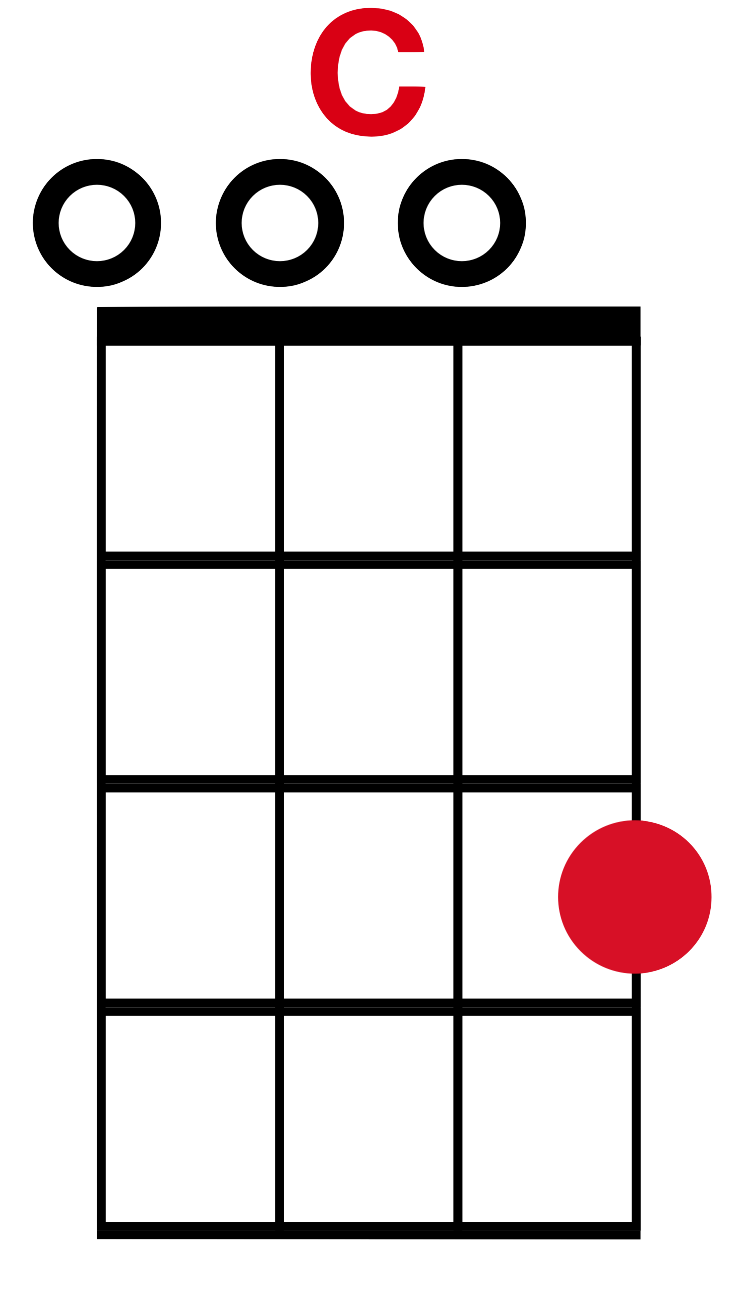 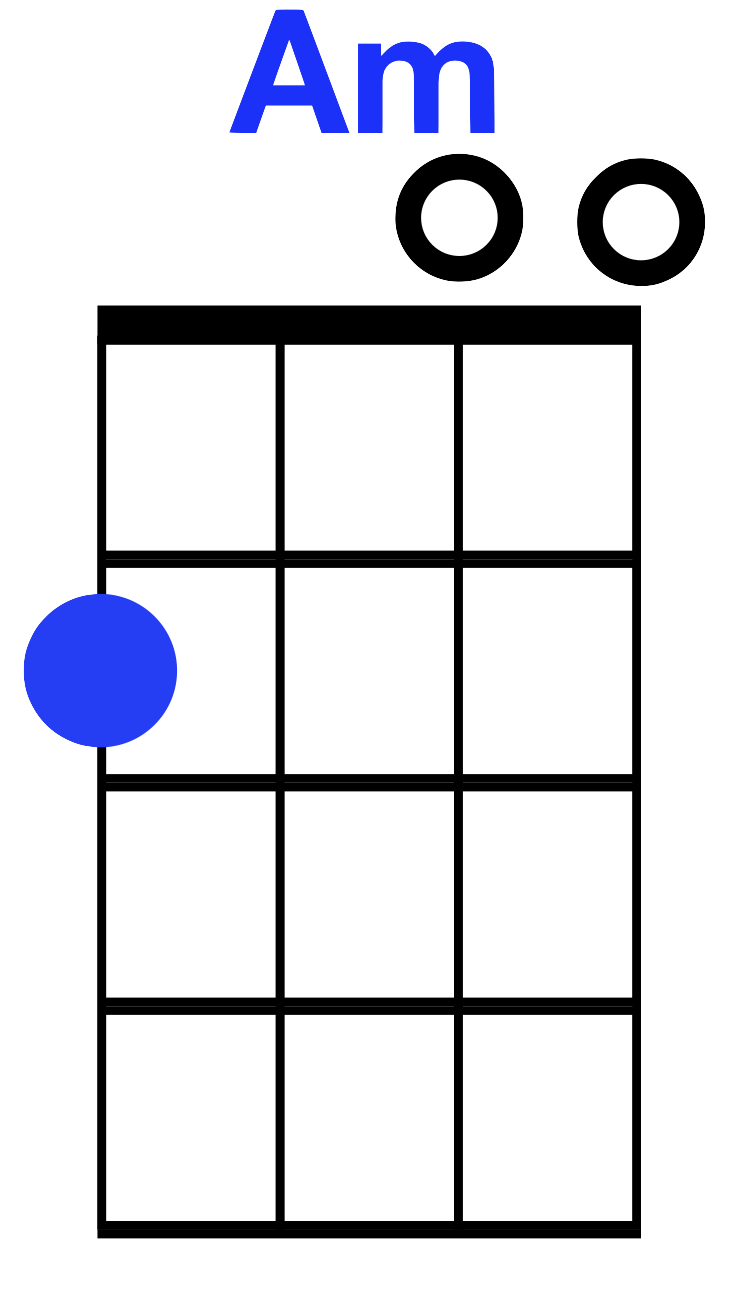 Stitches
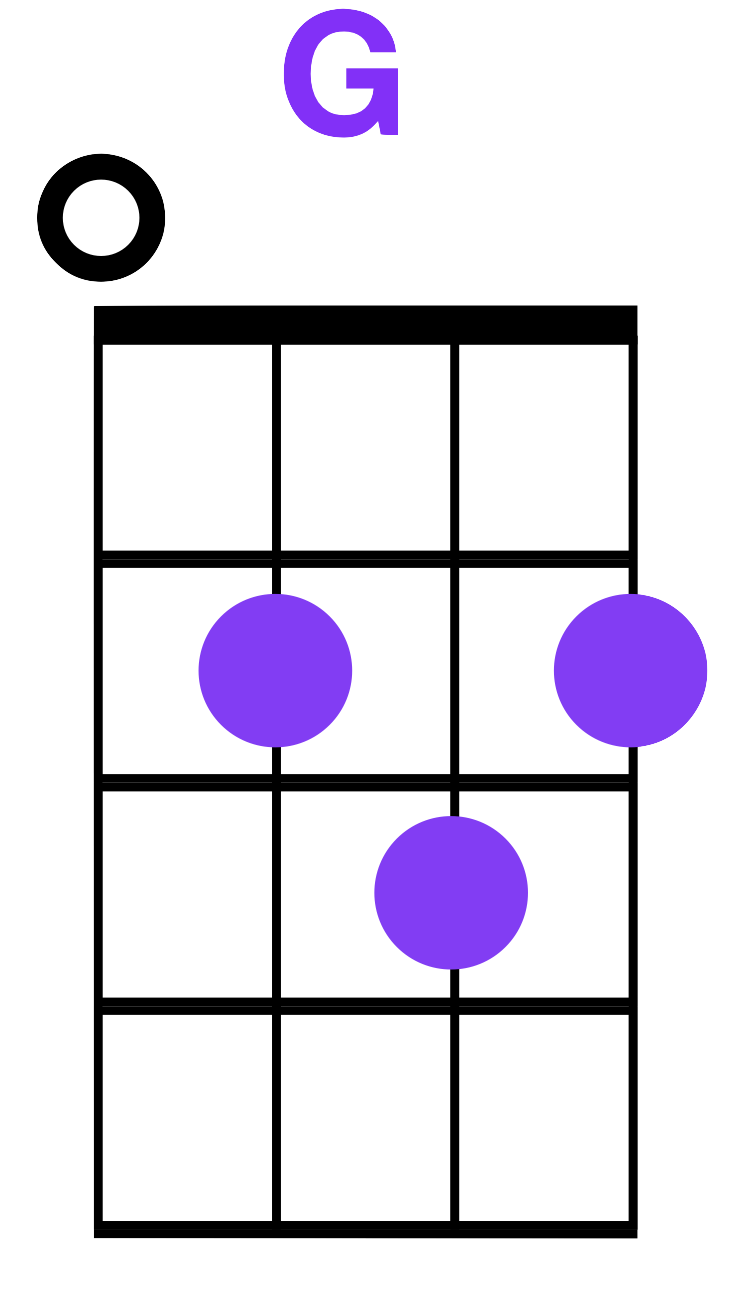 Am	      G		                 C         (F)
Just like a moth drawn to a flame

             Am	             G		                     C     
Oh, you lured me in, I couldn’t sense the pain

(F)
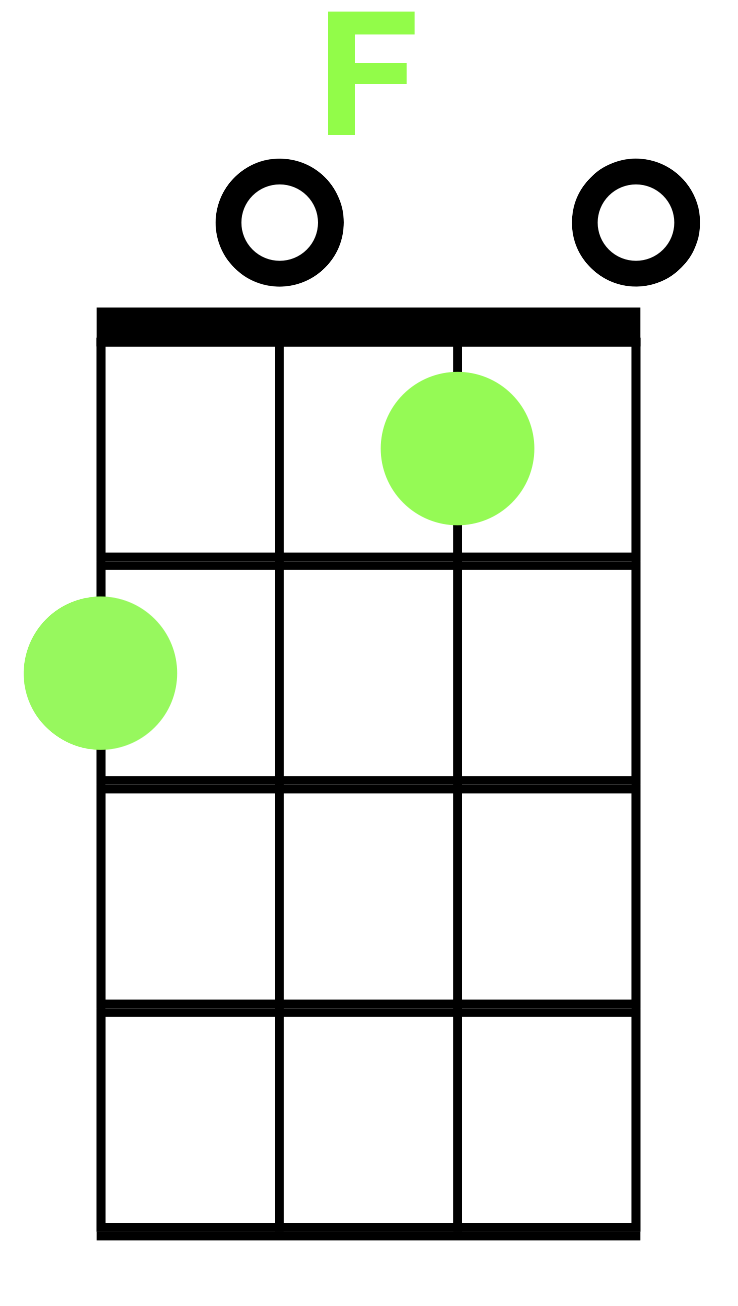 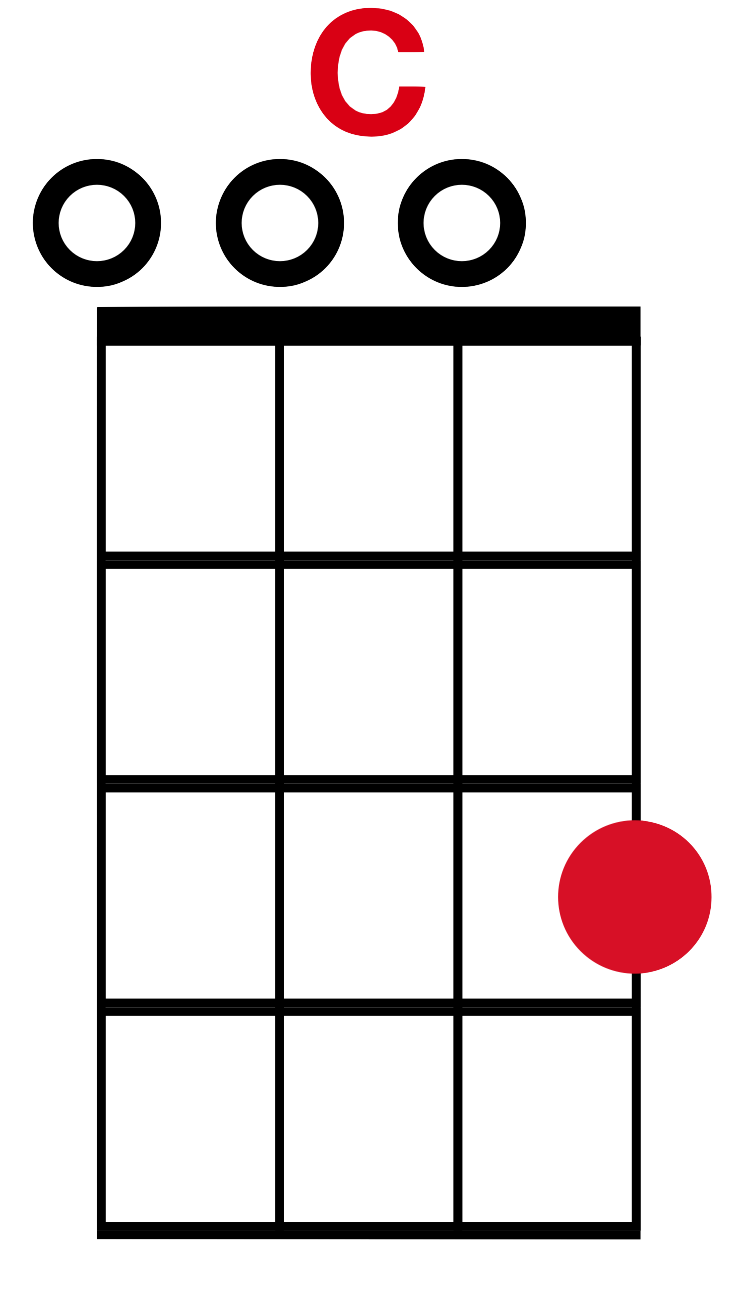 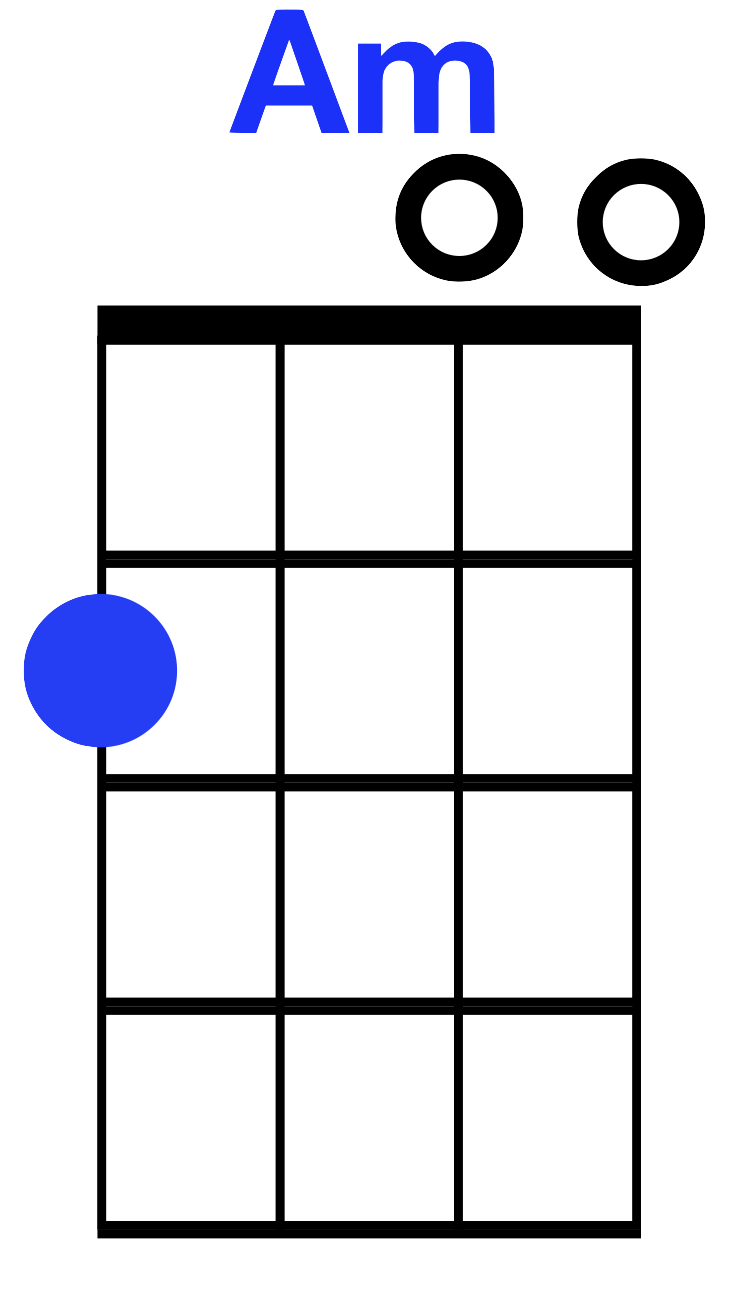 Stitches
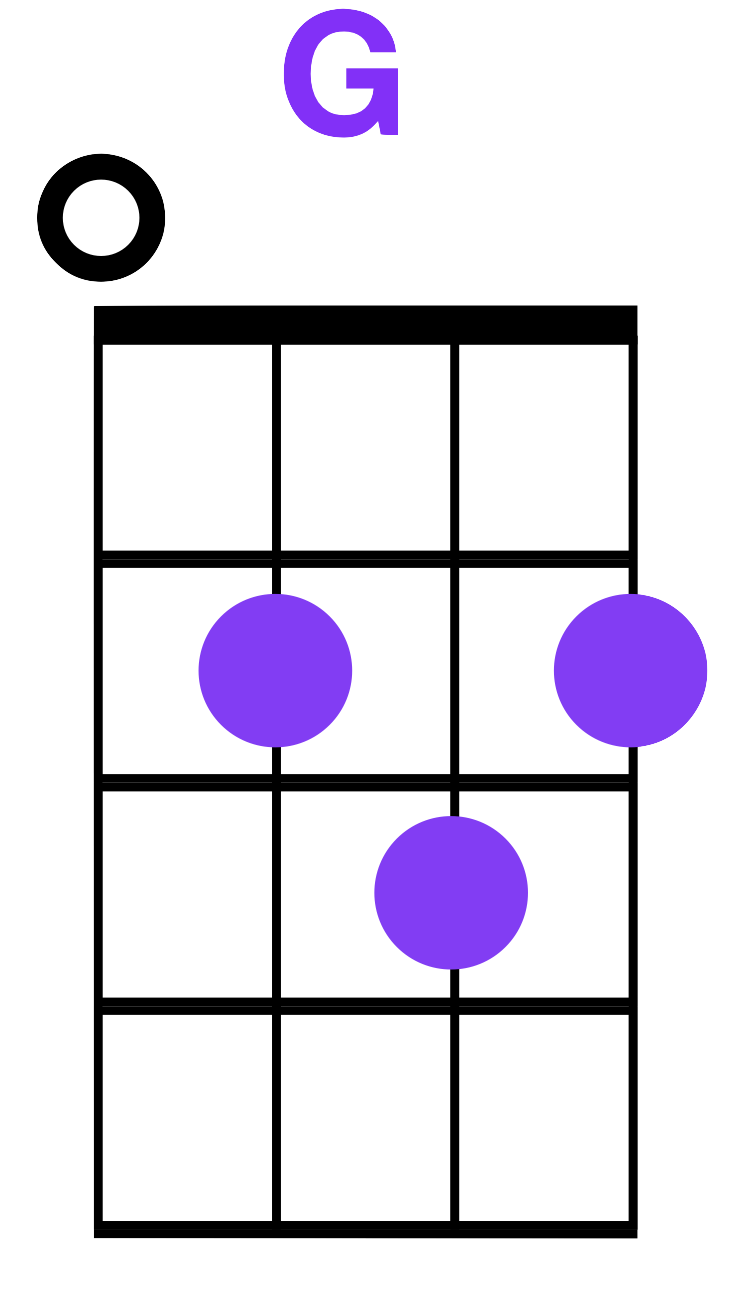 Am	       G		                 C         (F)
Your bitter heart cold to the touch

                         Am	                            G
Now I’m gonna reap what I sow

                       C                         (F)	                            
I’m left seeing red on my own
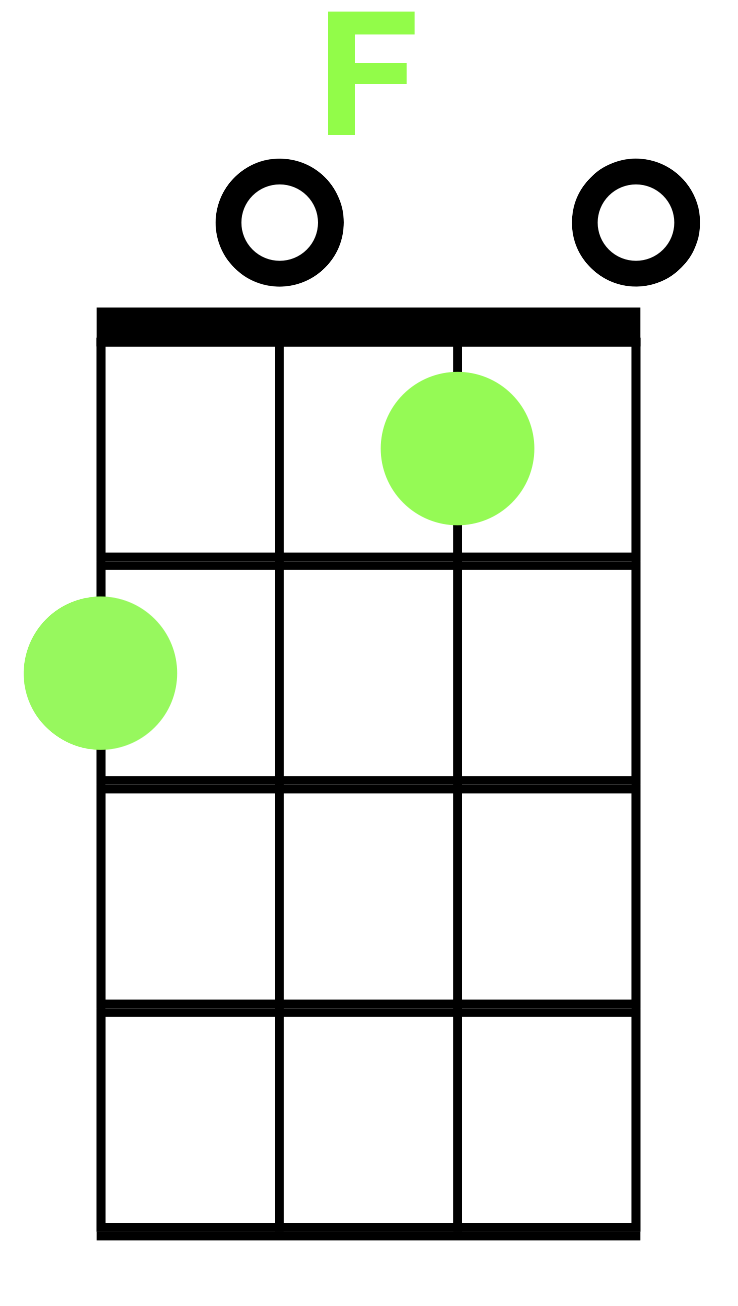 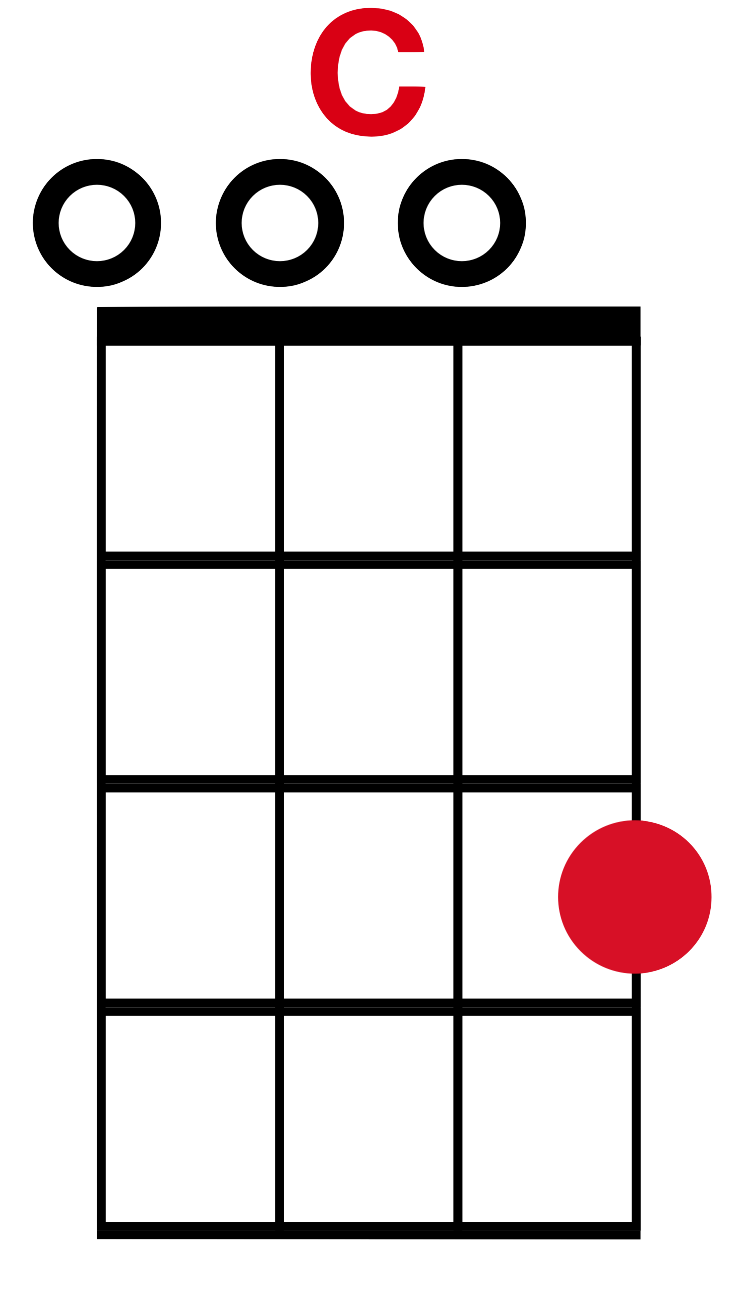 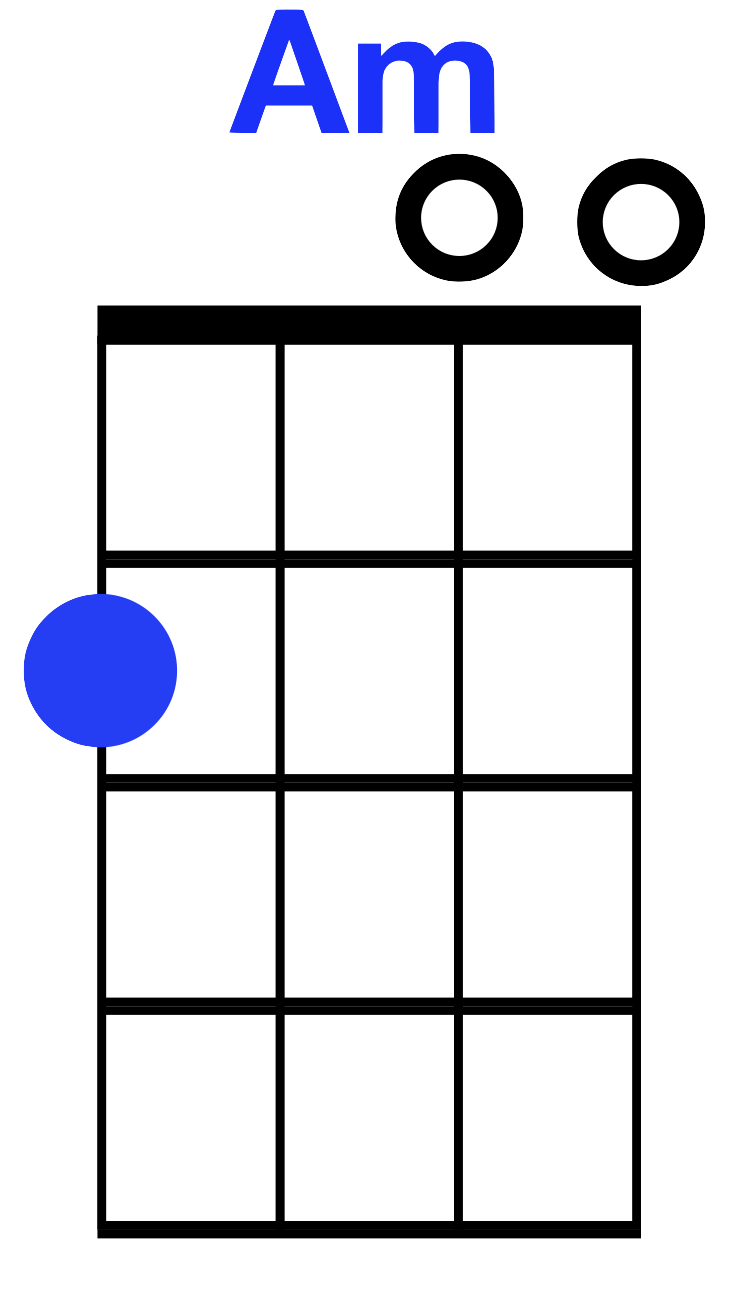 Stitches
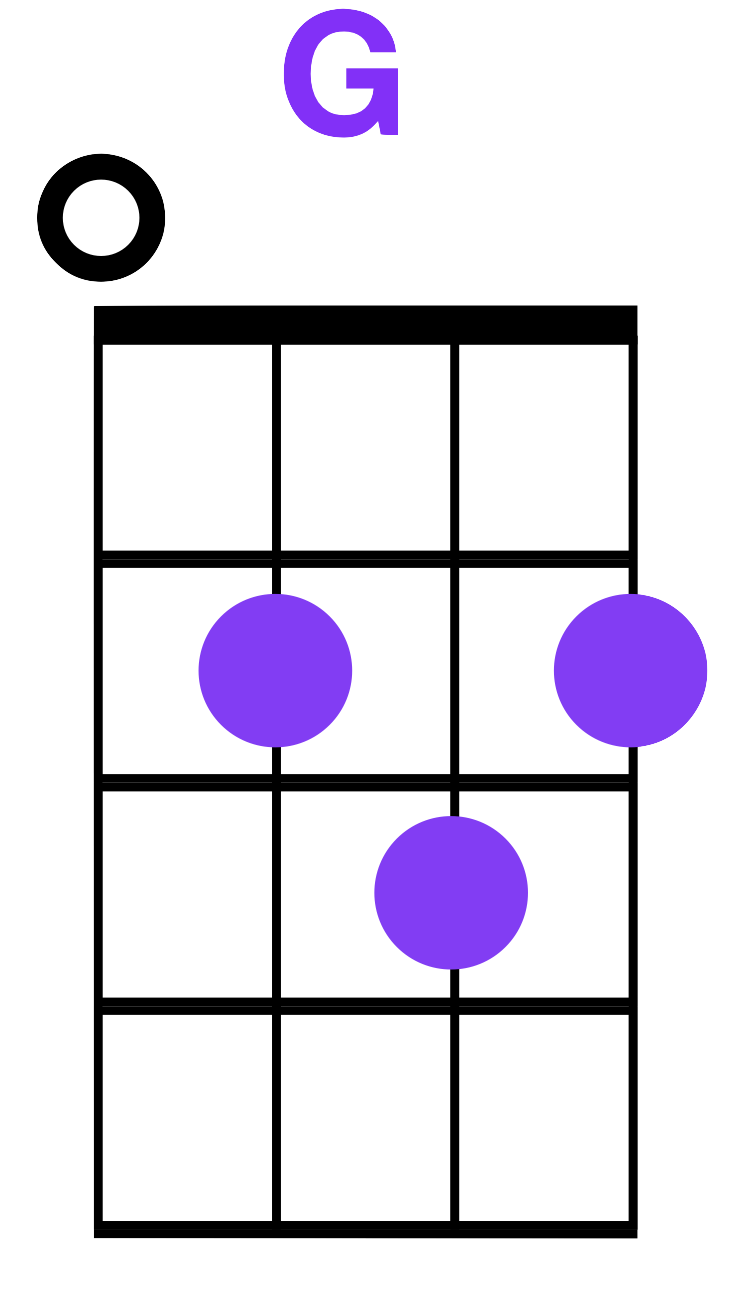 Am			            G		        
Got a feeling that I’m going under

C			   	        F
But I know that I’ll make it out alive.
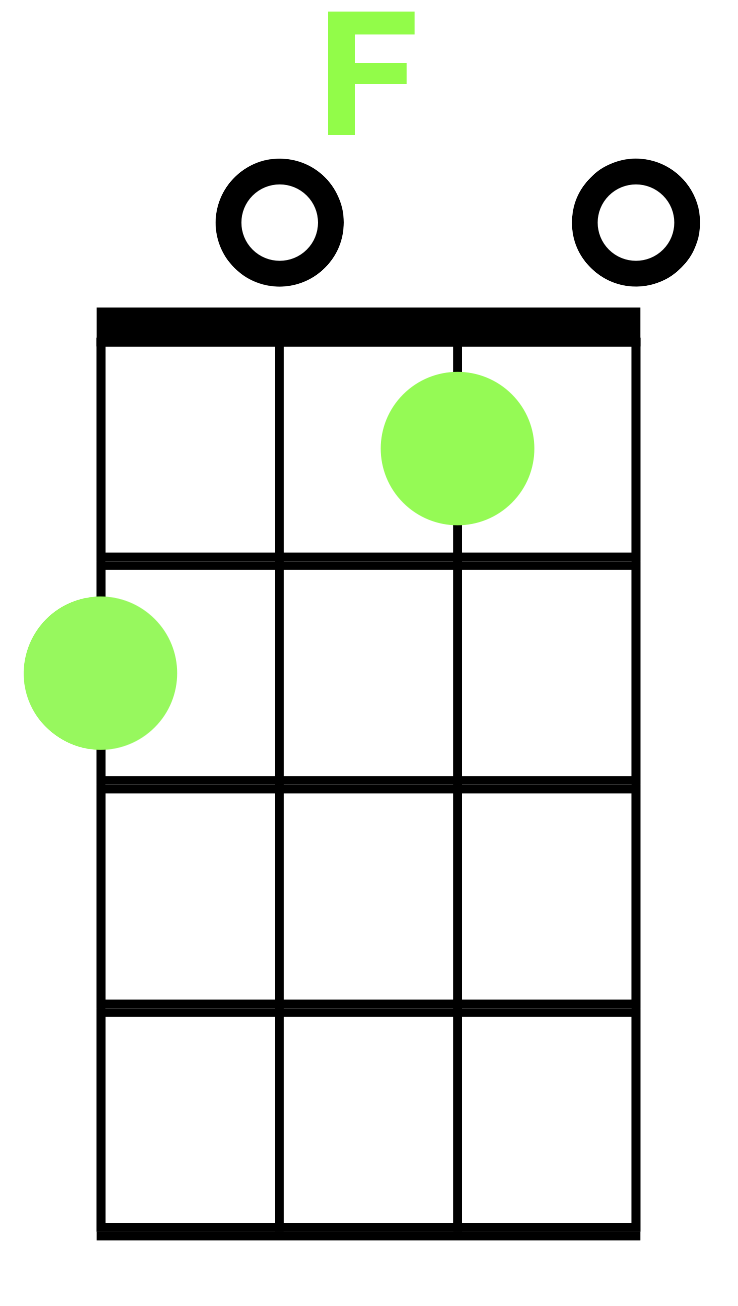 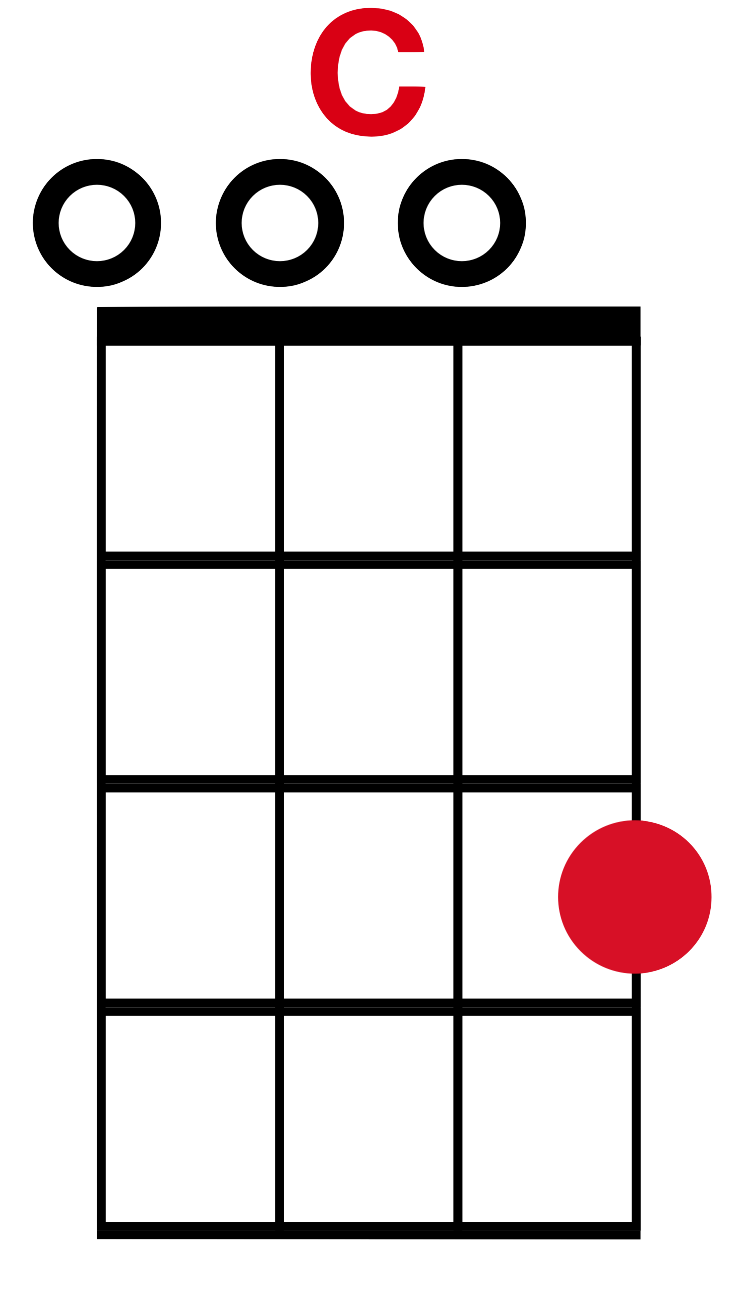 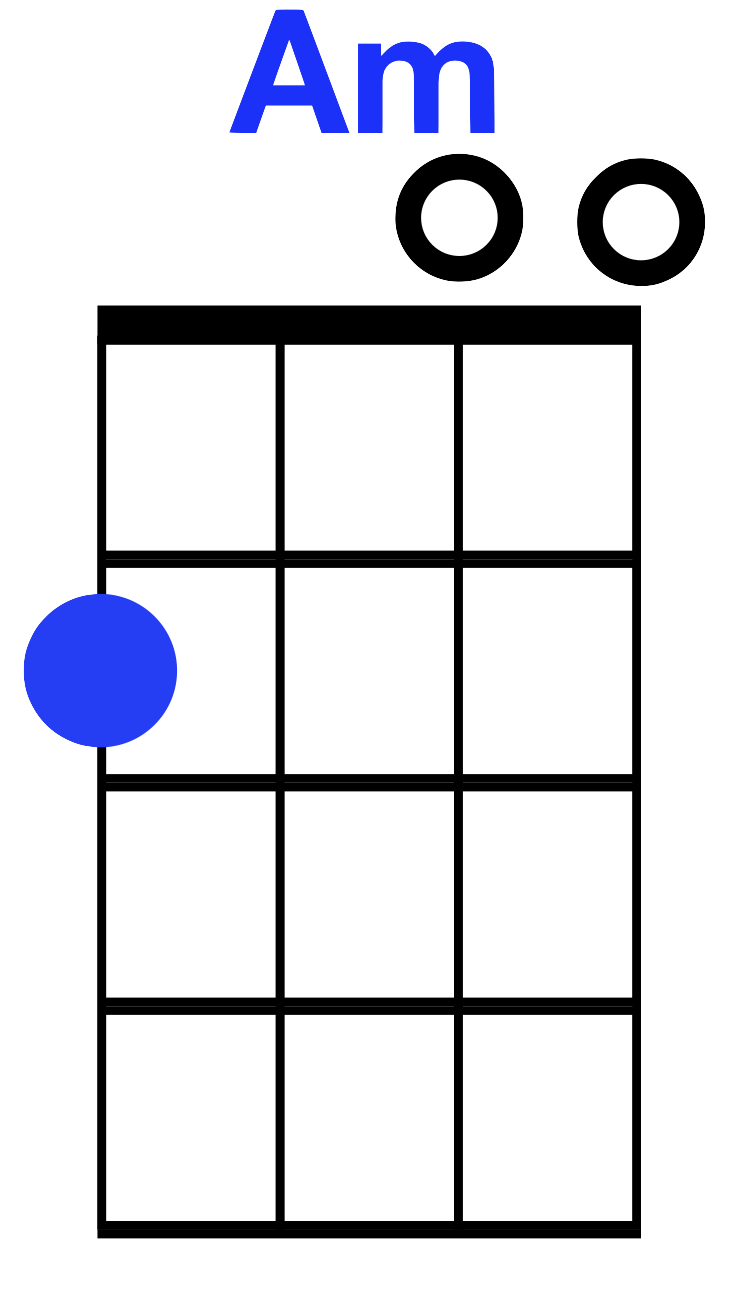 Stitches
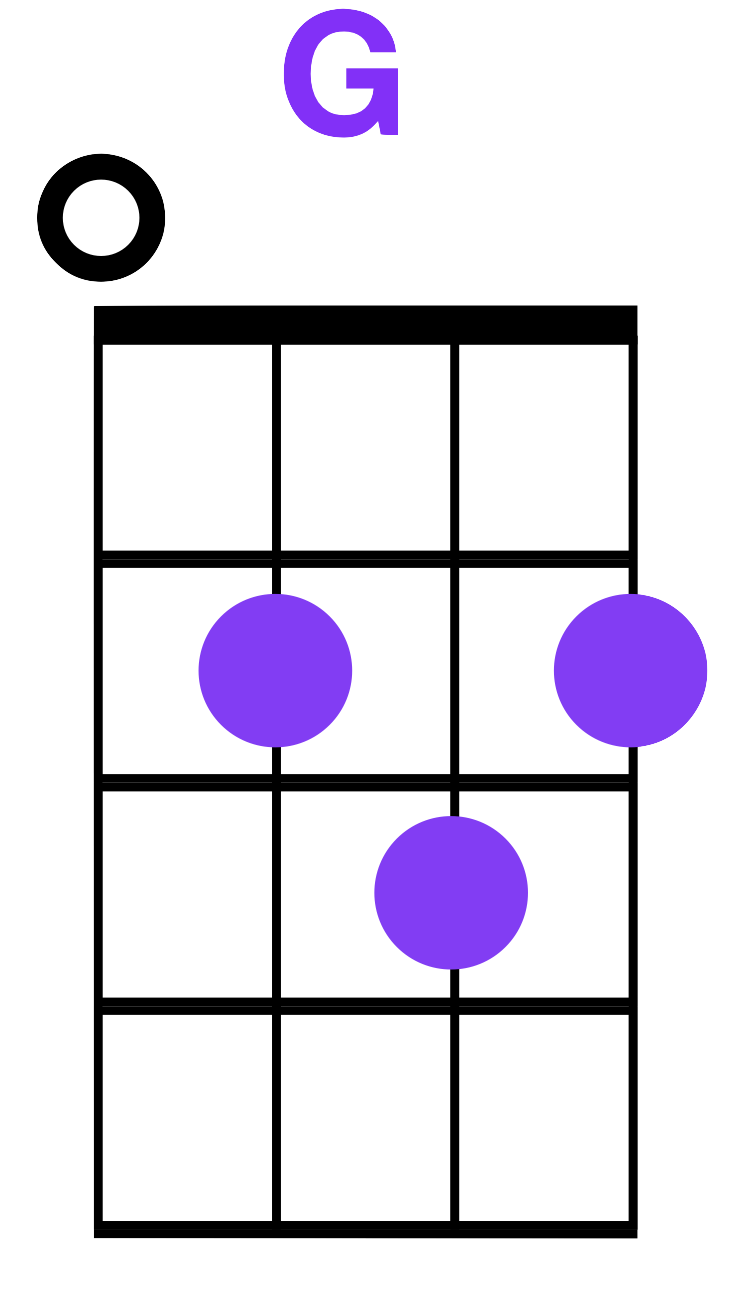 Am			 G		        
If I quit calling you my lover

   C	      (F)
Move on
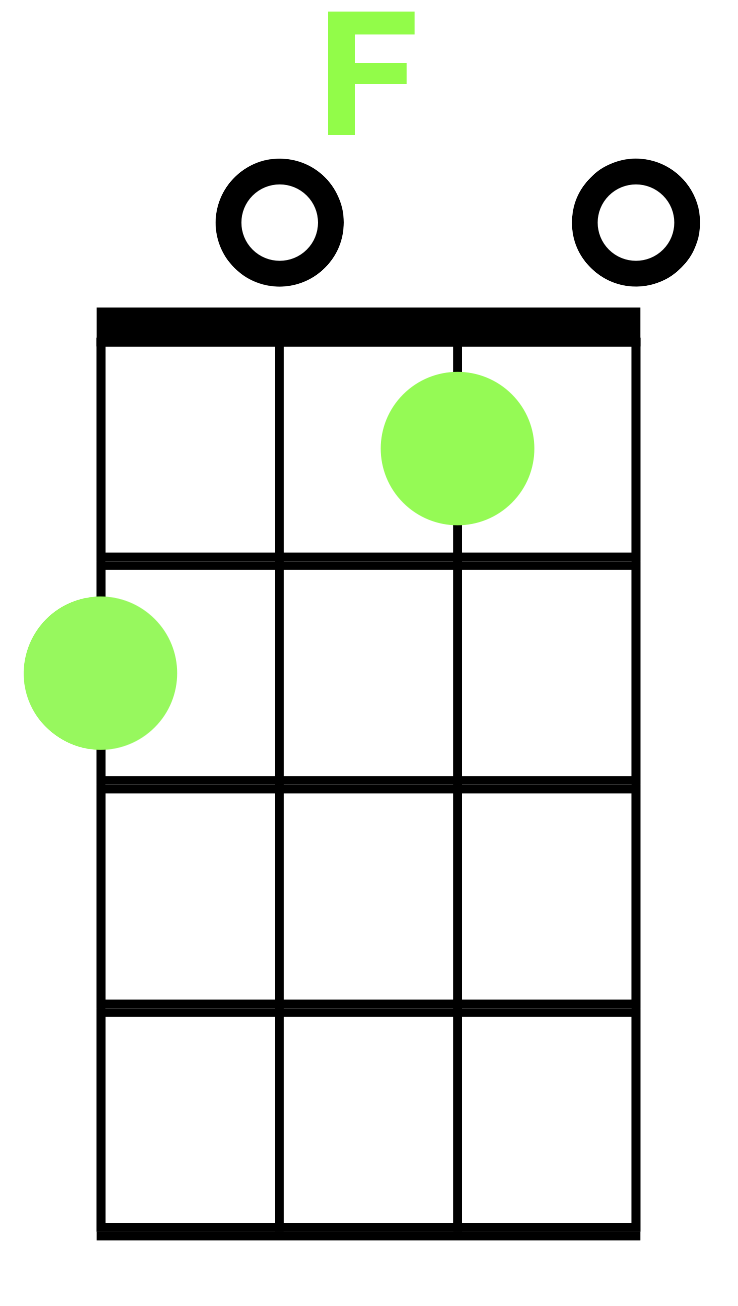 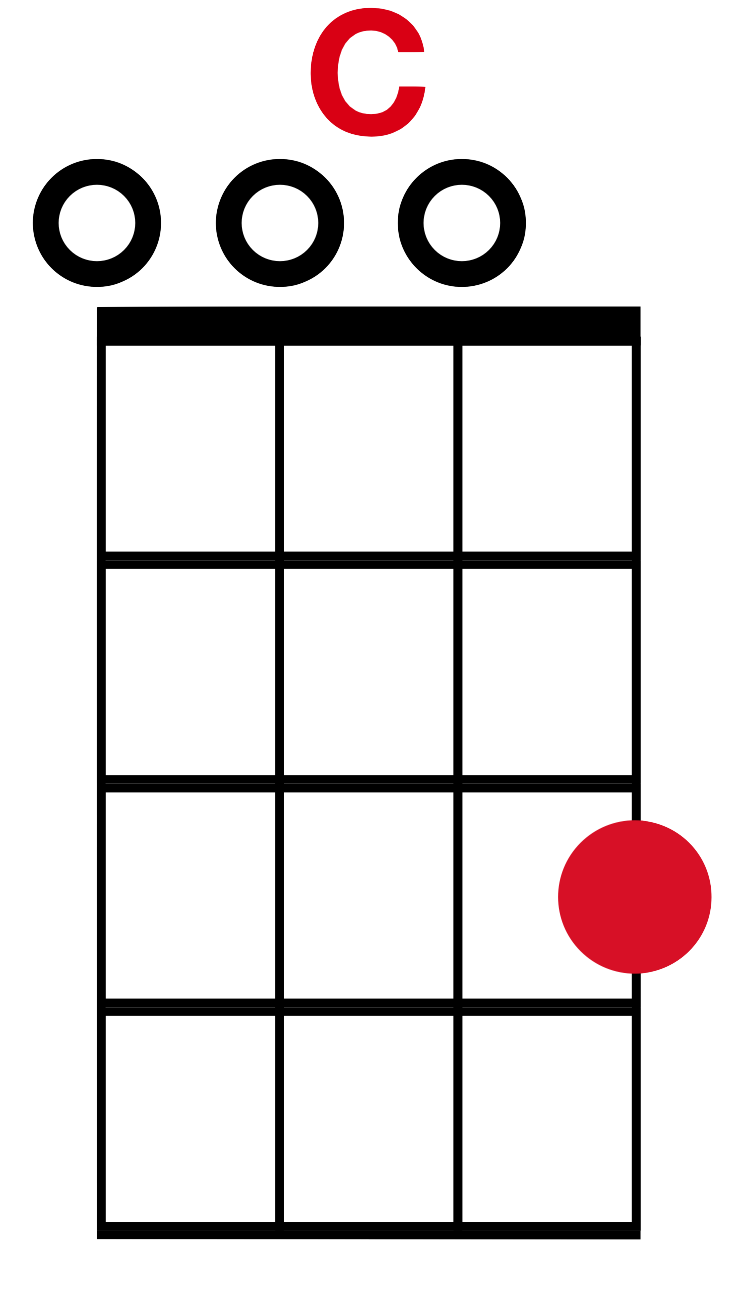 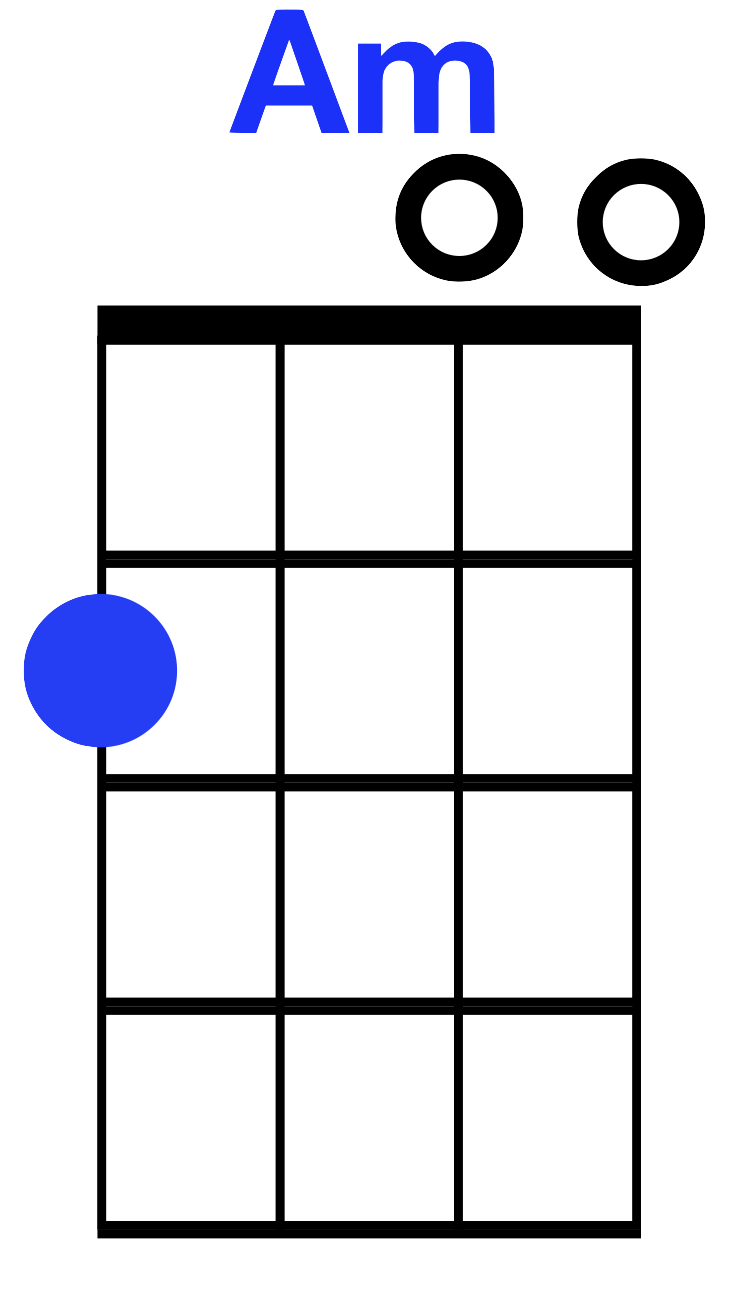 Stitches
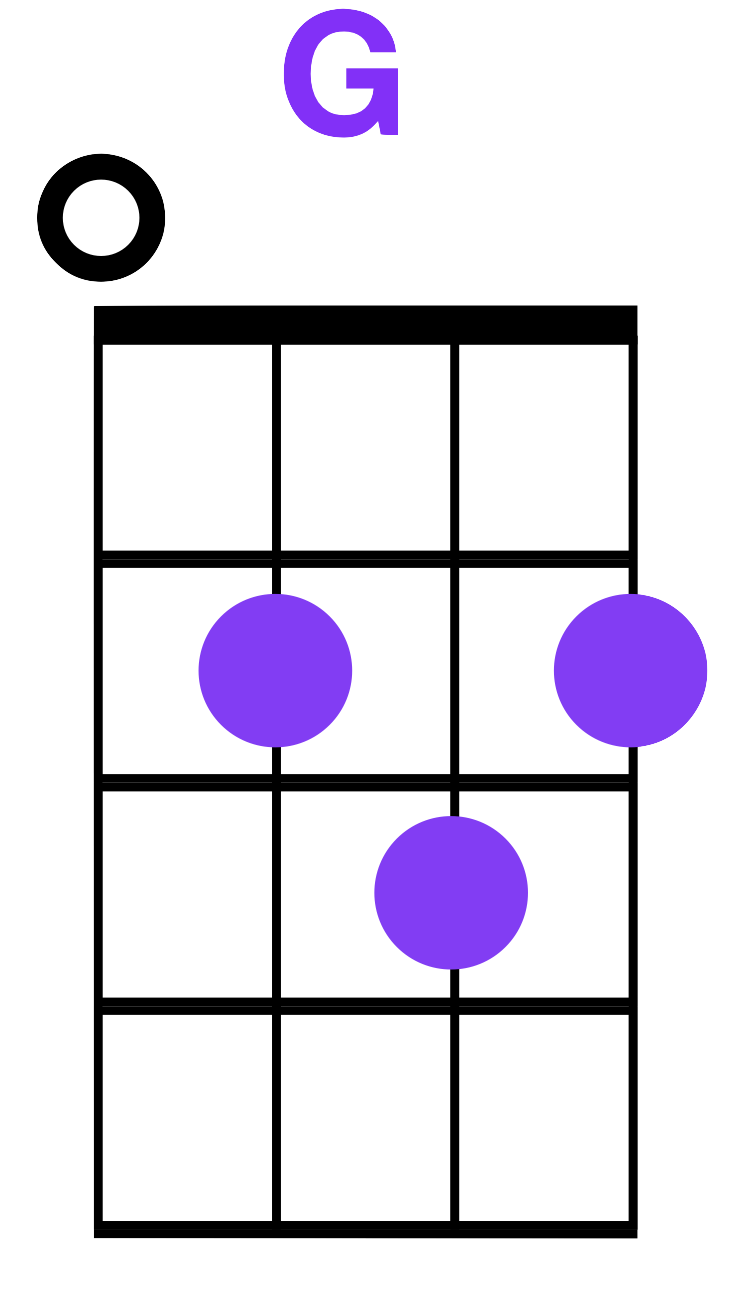 (F)                  Am			                    	        
You watch me bleed until I can’t breathe

G                 C			   	             (F)
I’m shaking, falling onto my knees
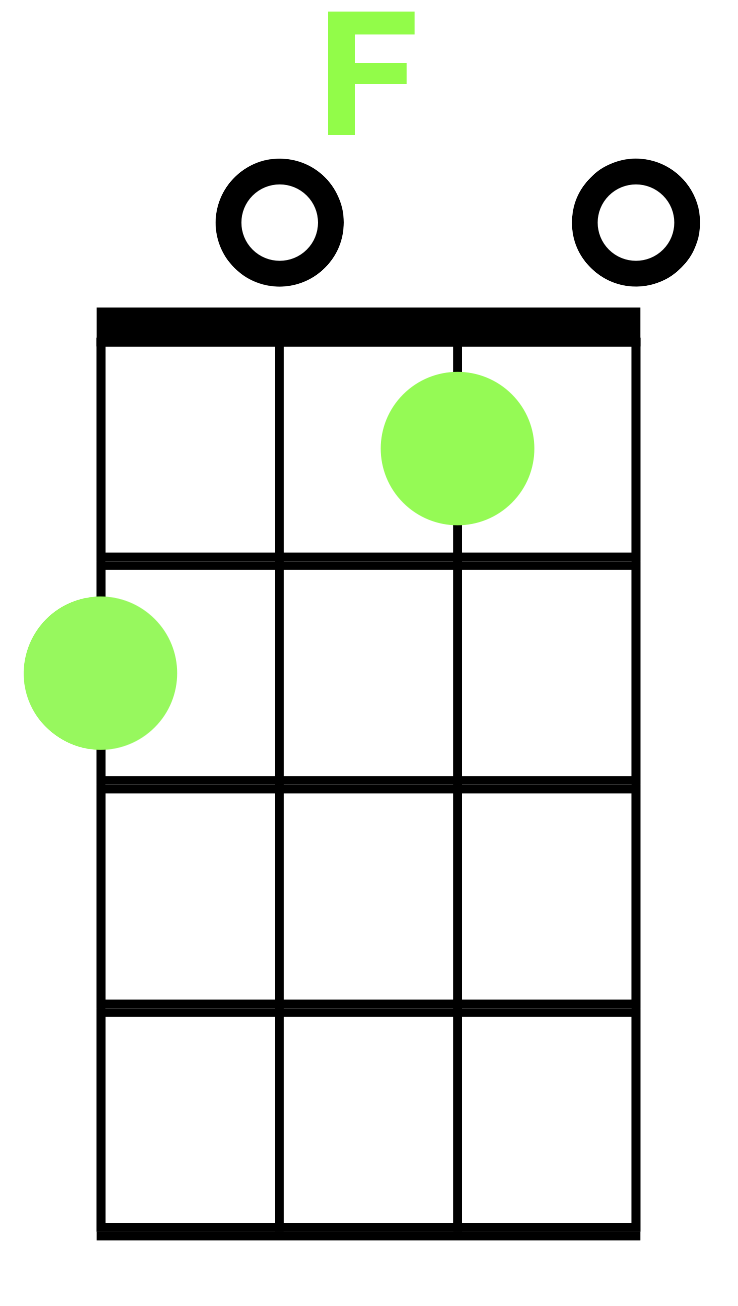 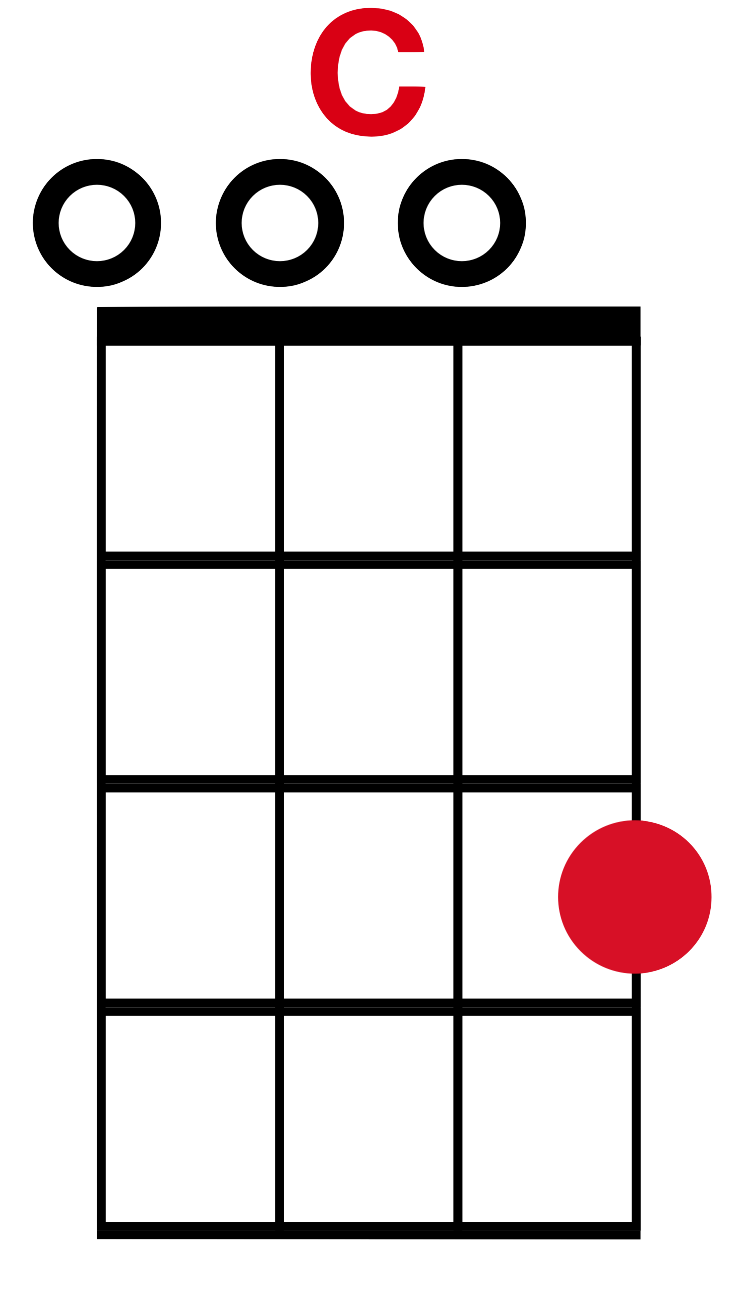 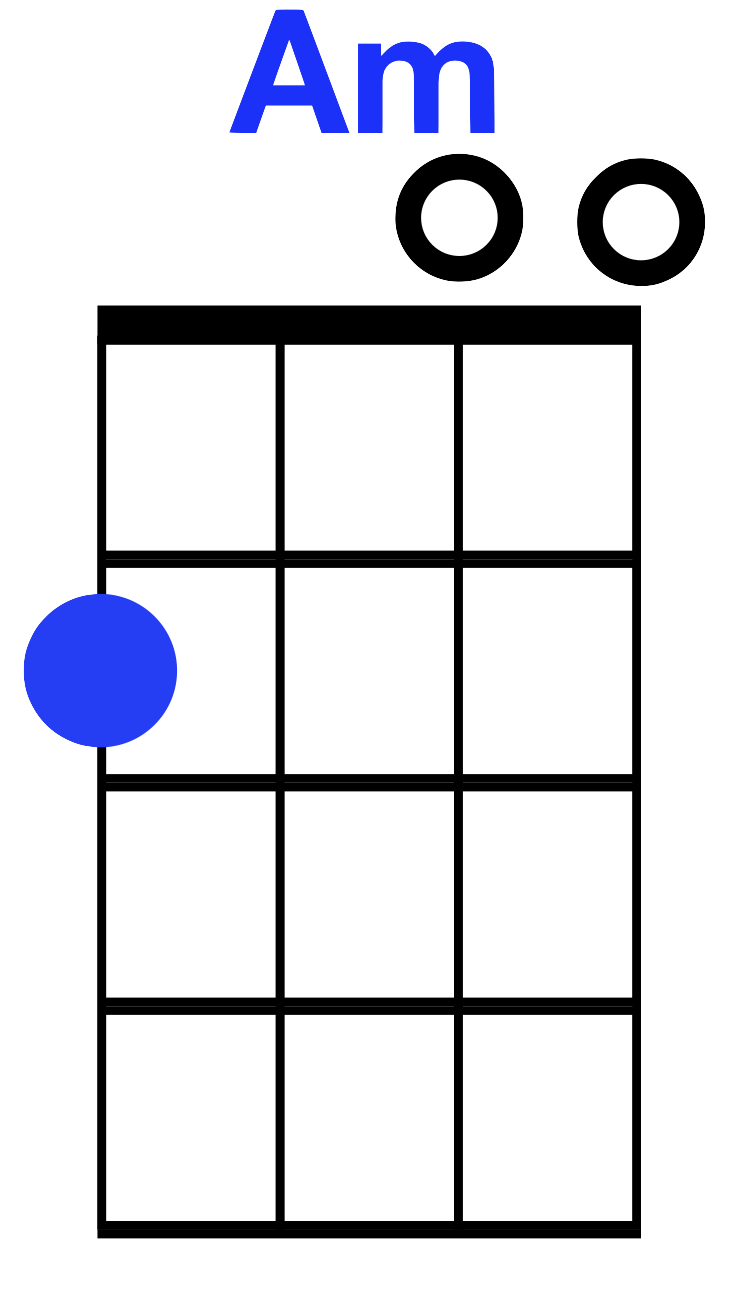 Stitches
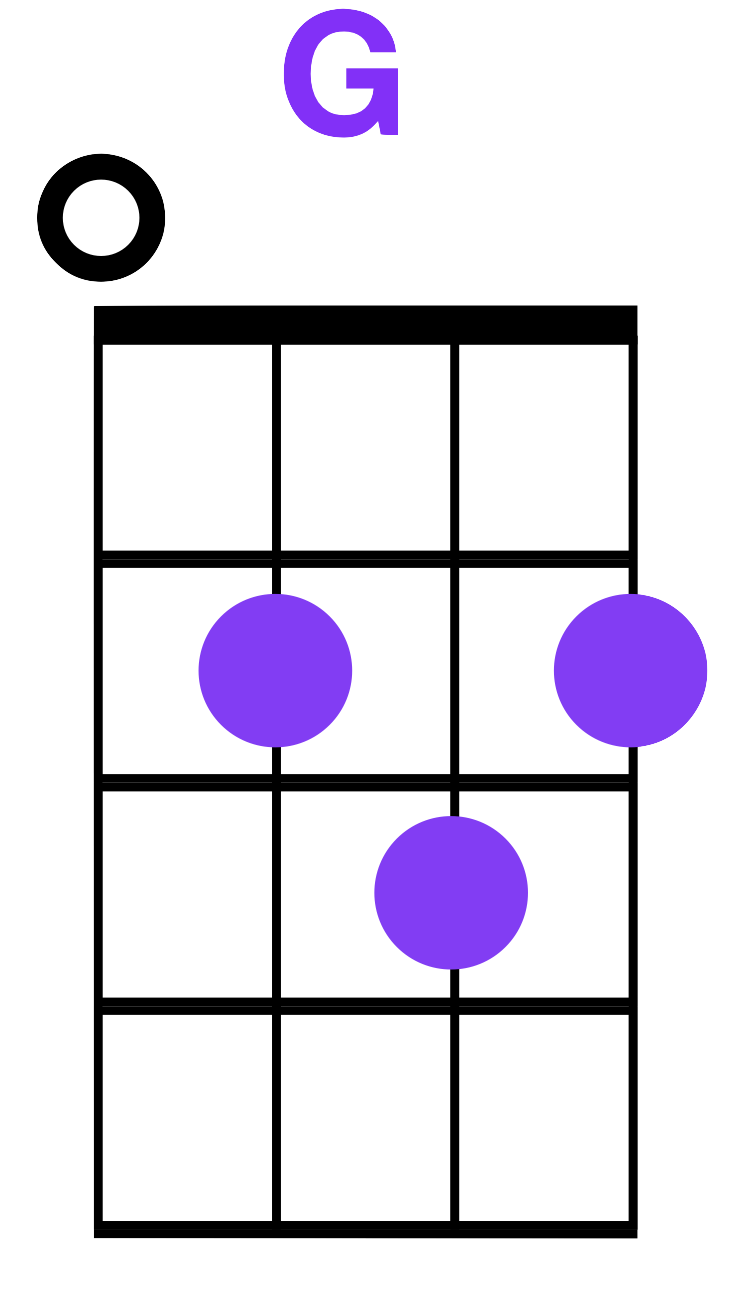 (F)                 Am			     G		        
And now that I’m without your kisses

C			   	  F
I’ll be needing stitches
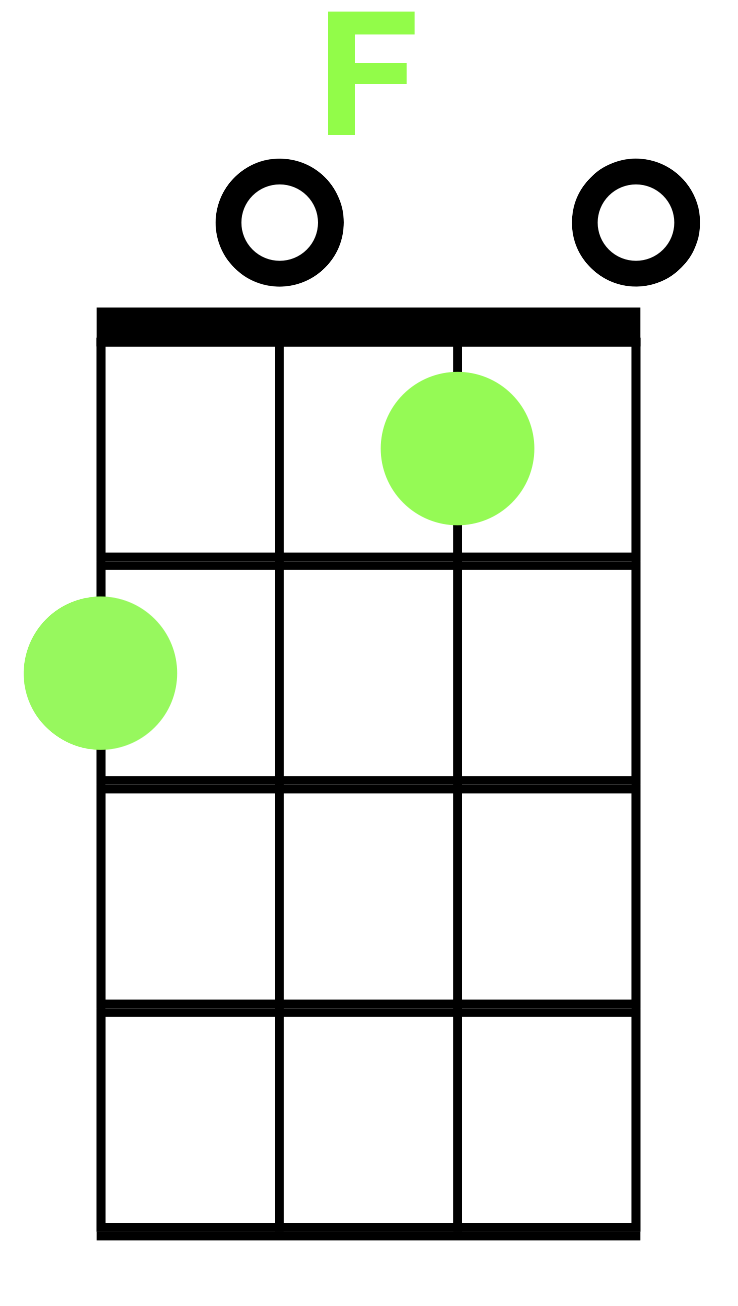 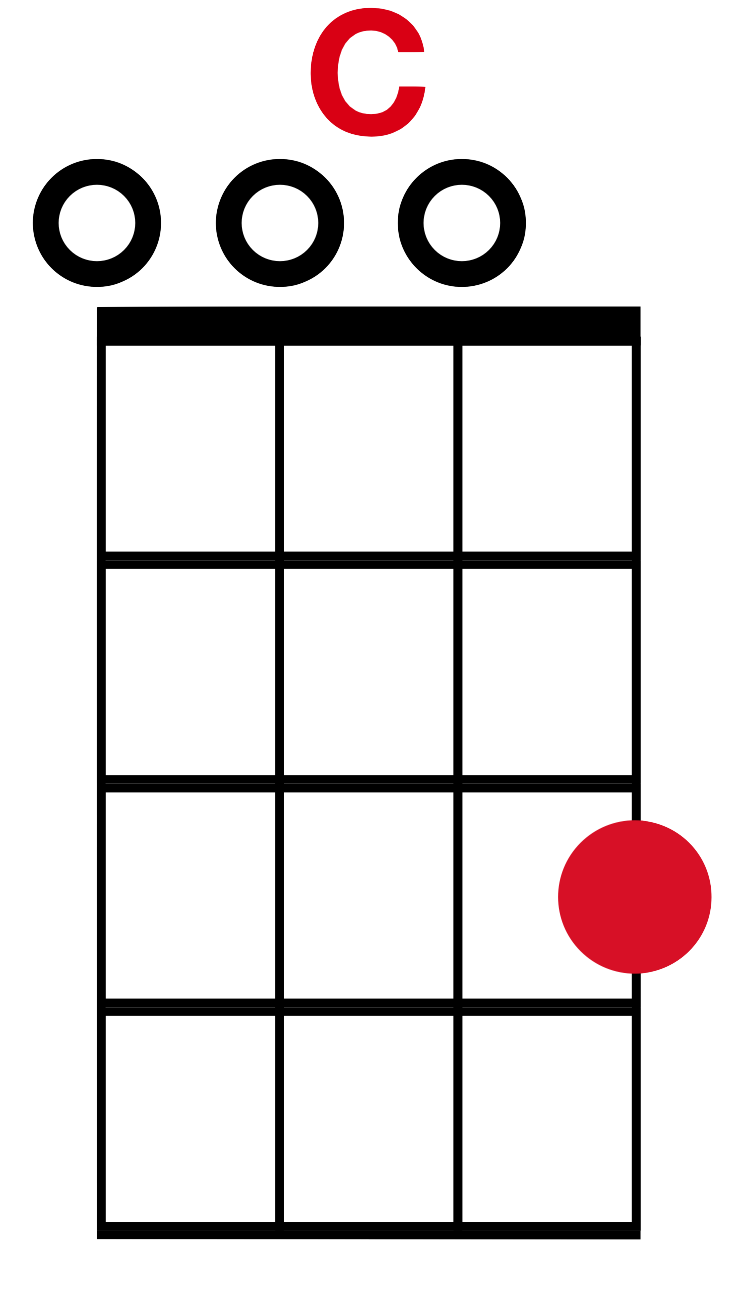 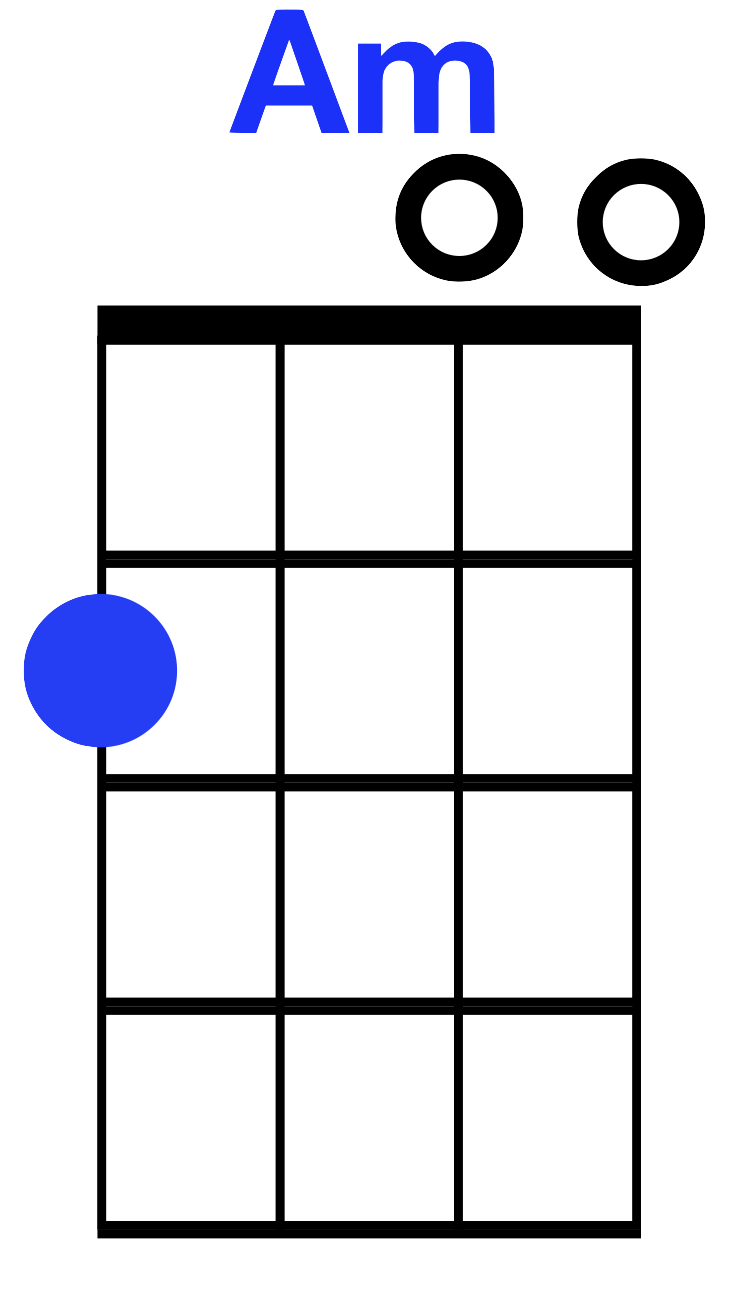 Stitches
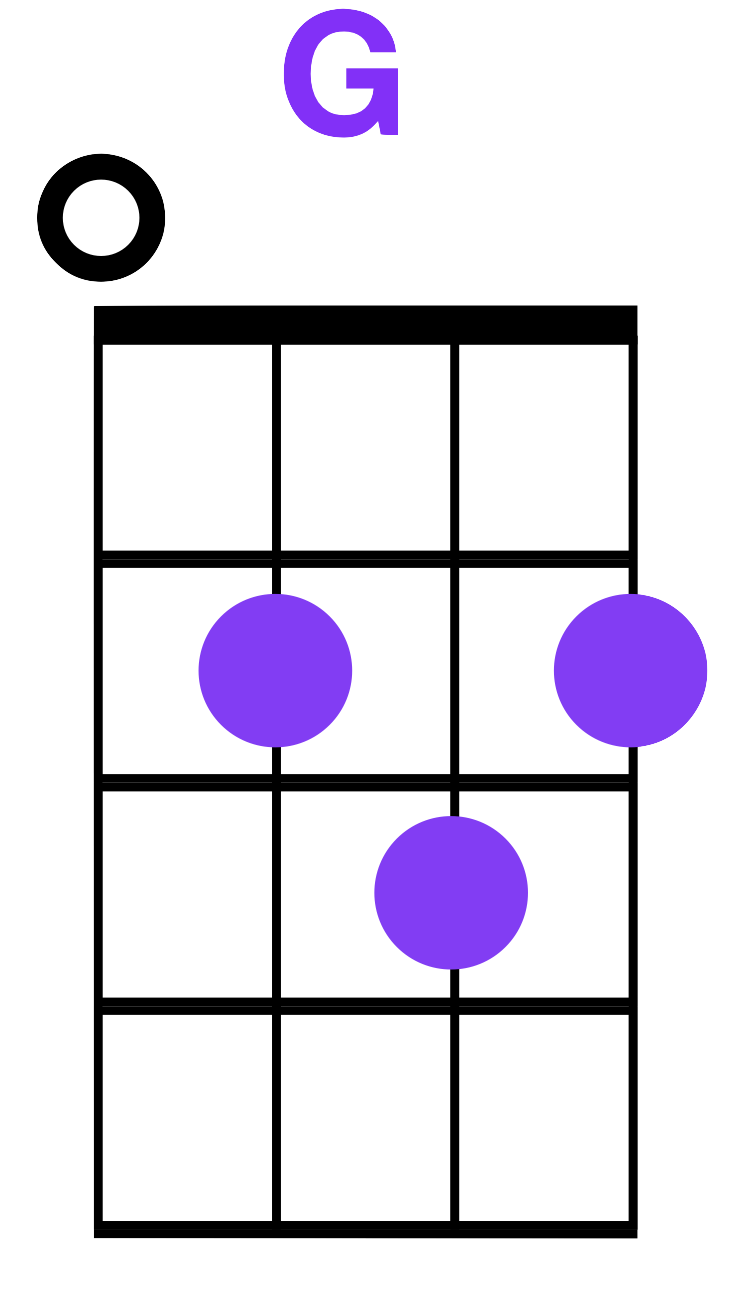 Am			         		        
I’m tripping over myself, 

G              C			   	                       (F)
I’m aching begging you to come help
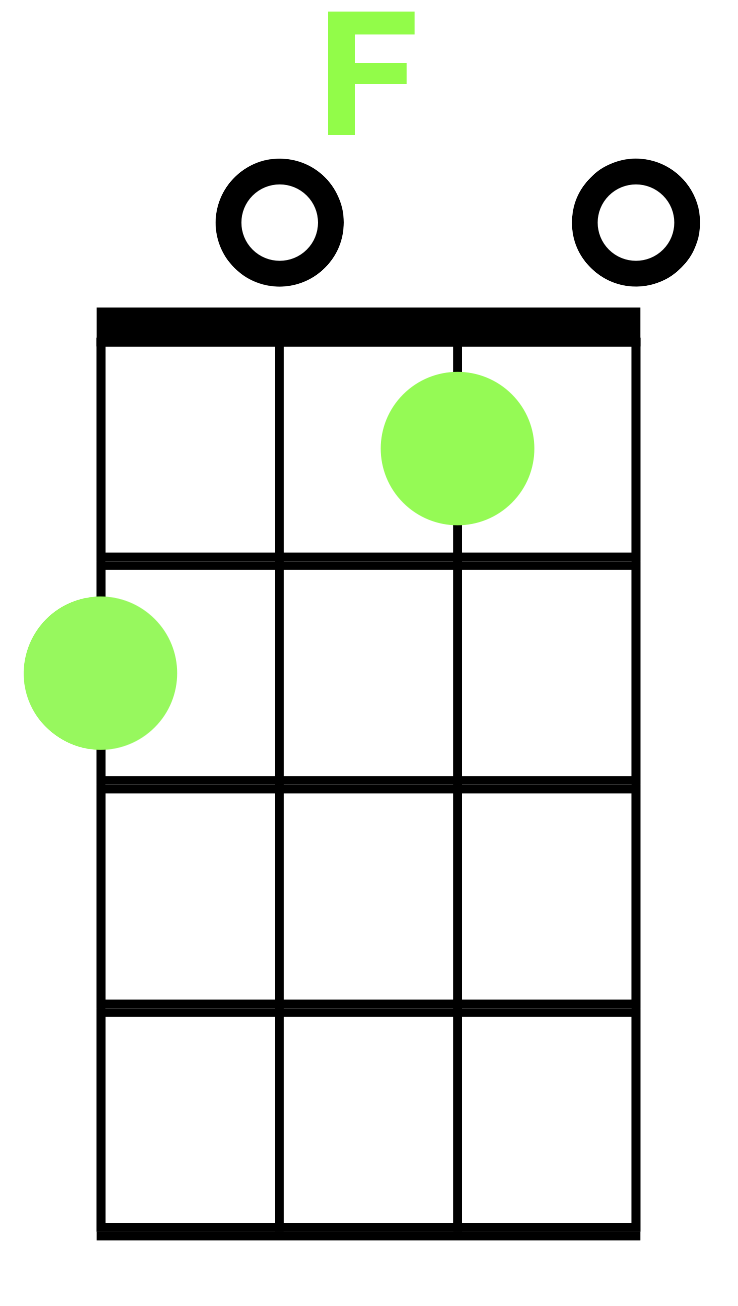 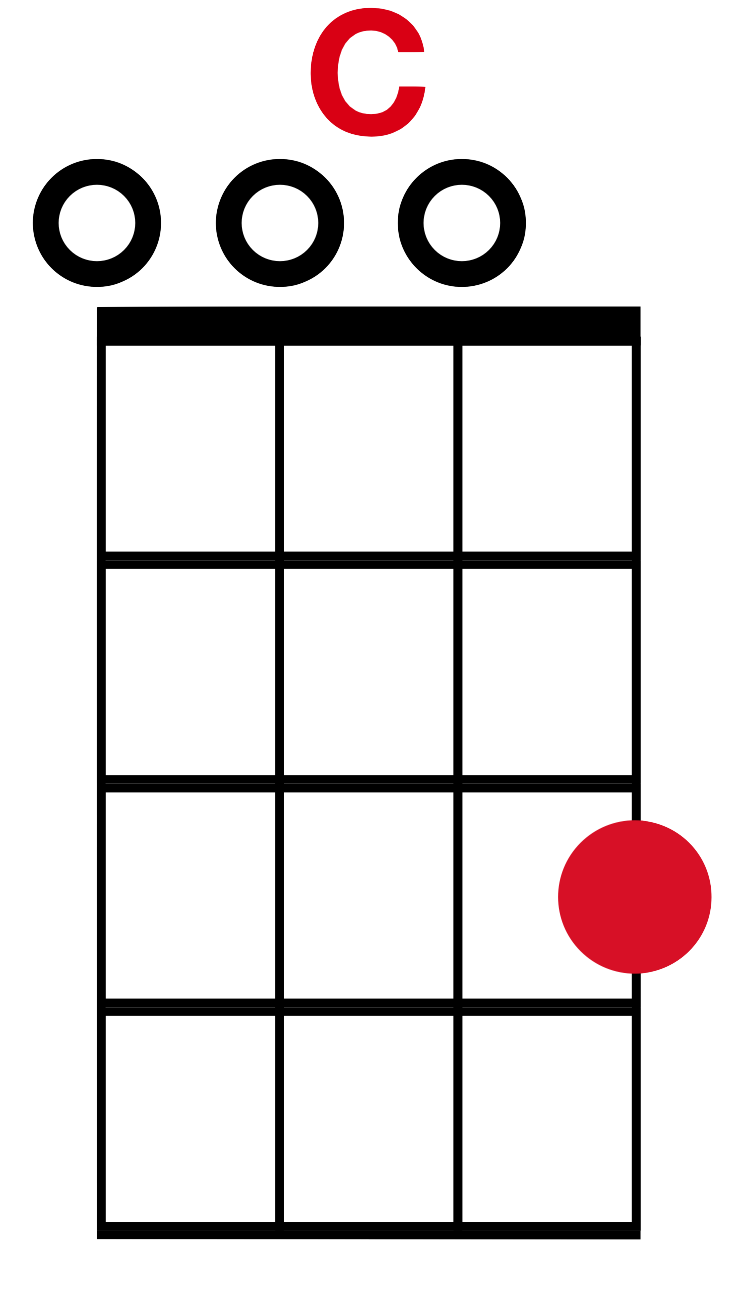 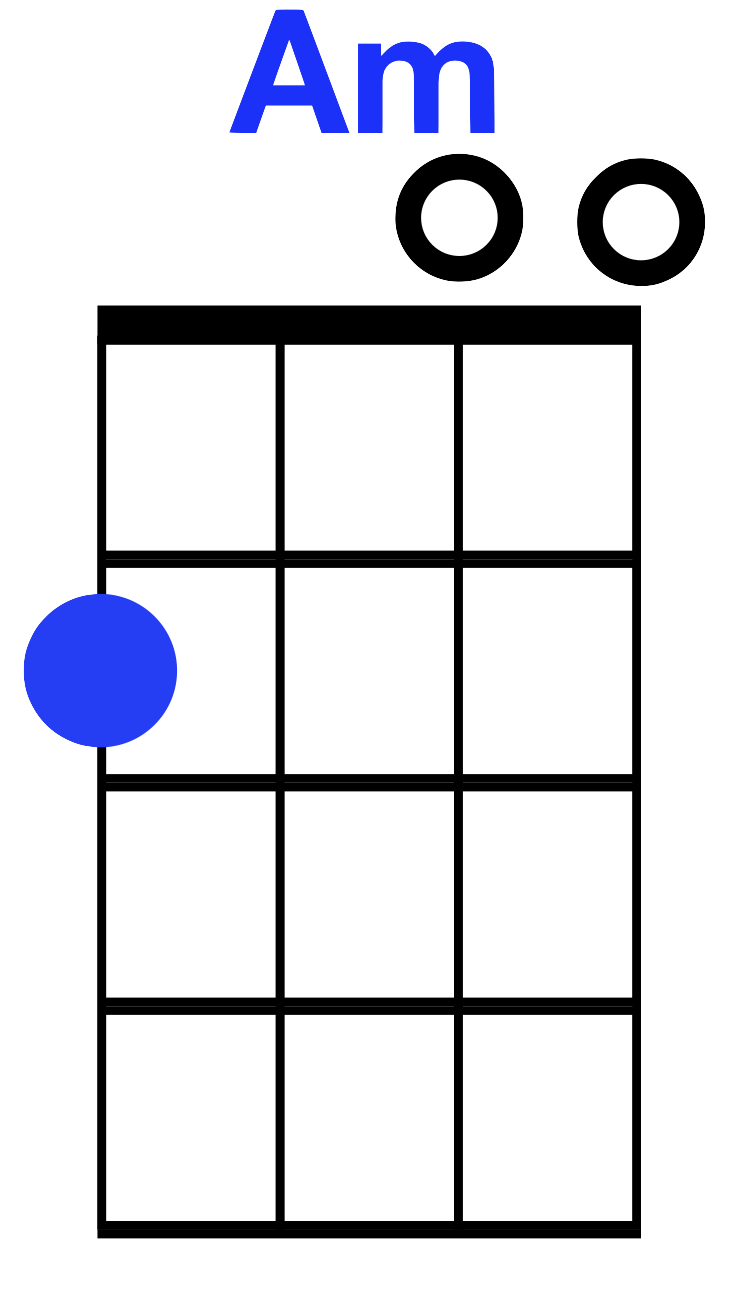 Stitches
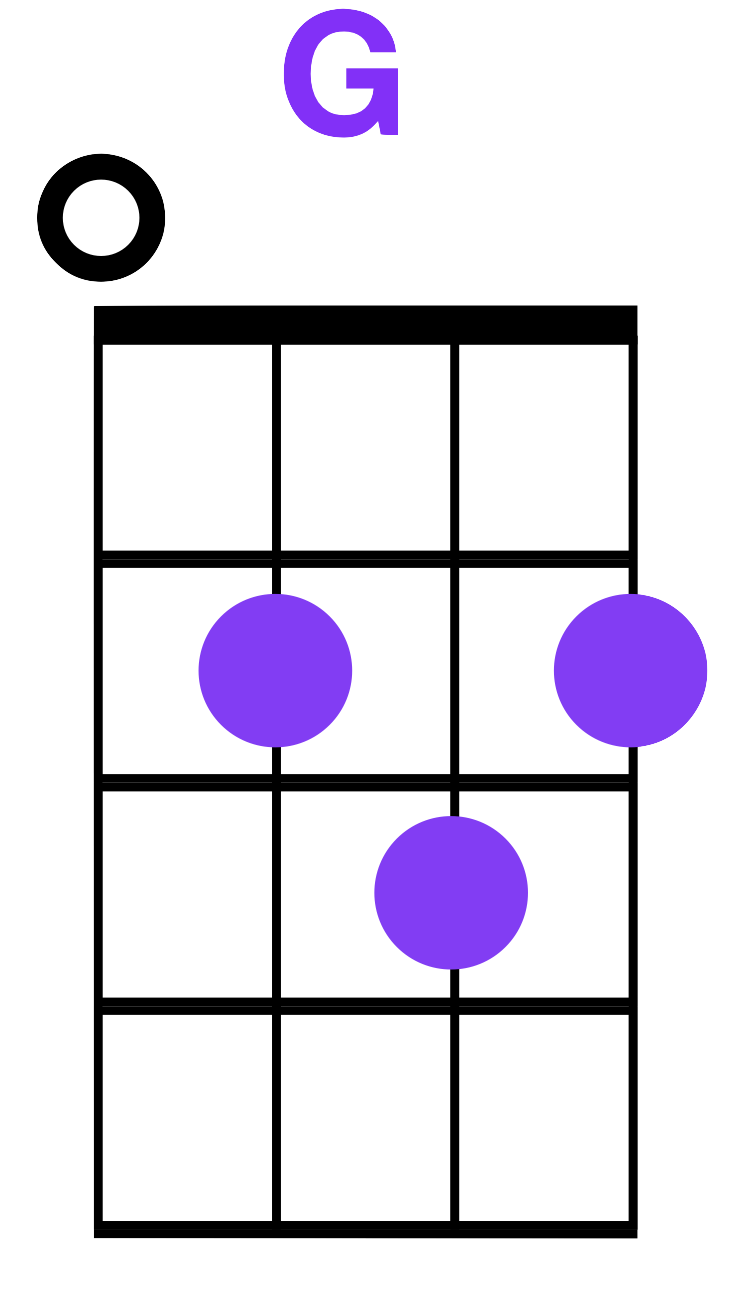 (F)                 Am			     G		        
And now that I’m without your kisses

C			   	  F
I’ll be needing stitches
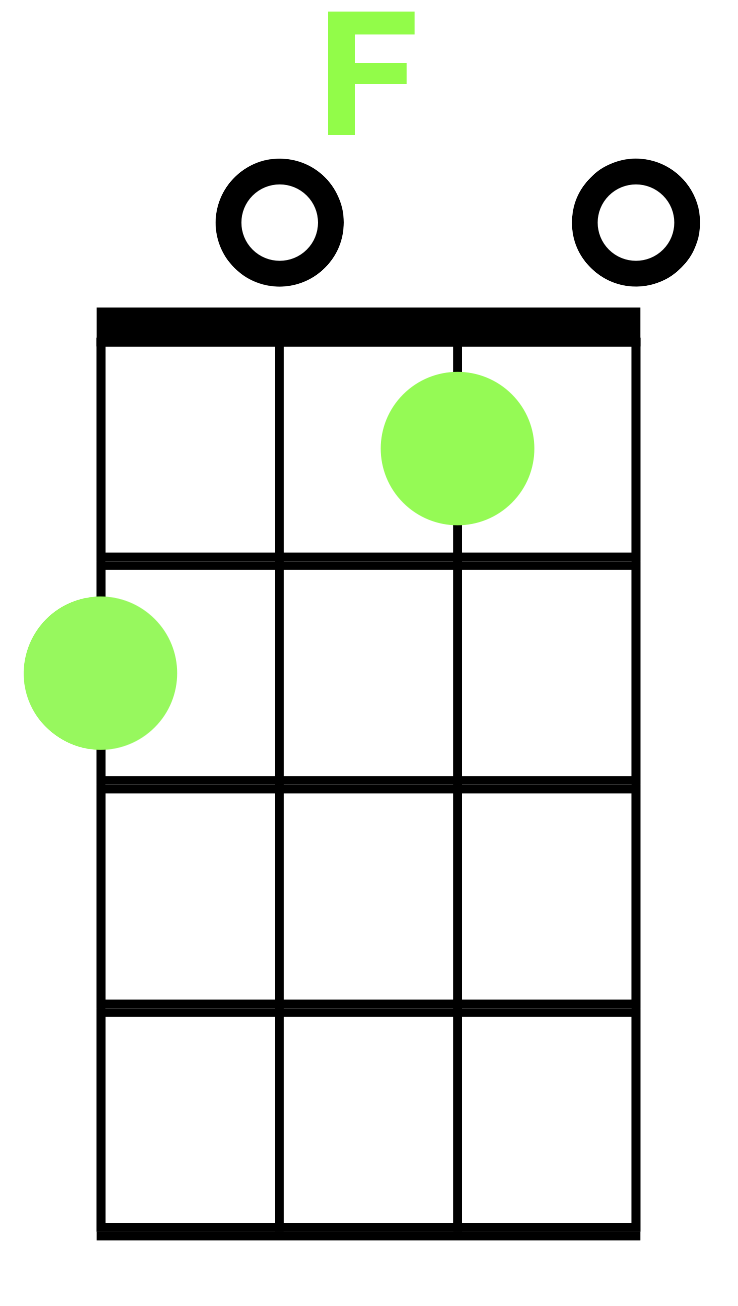 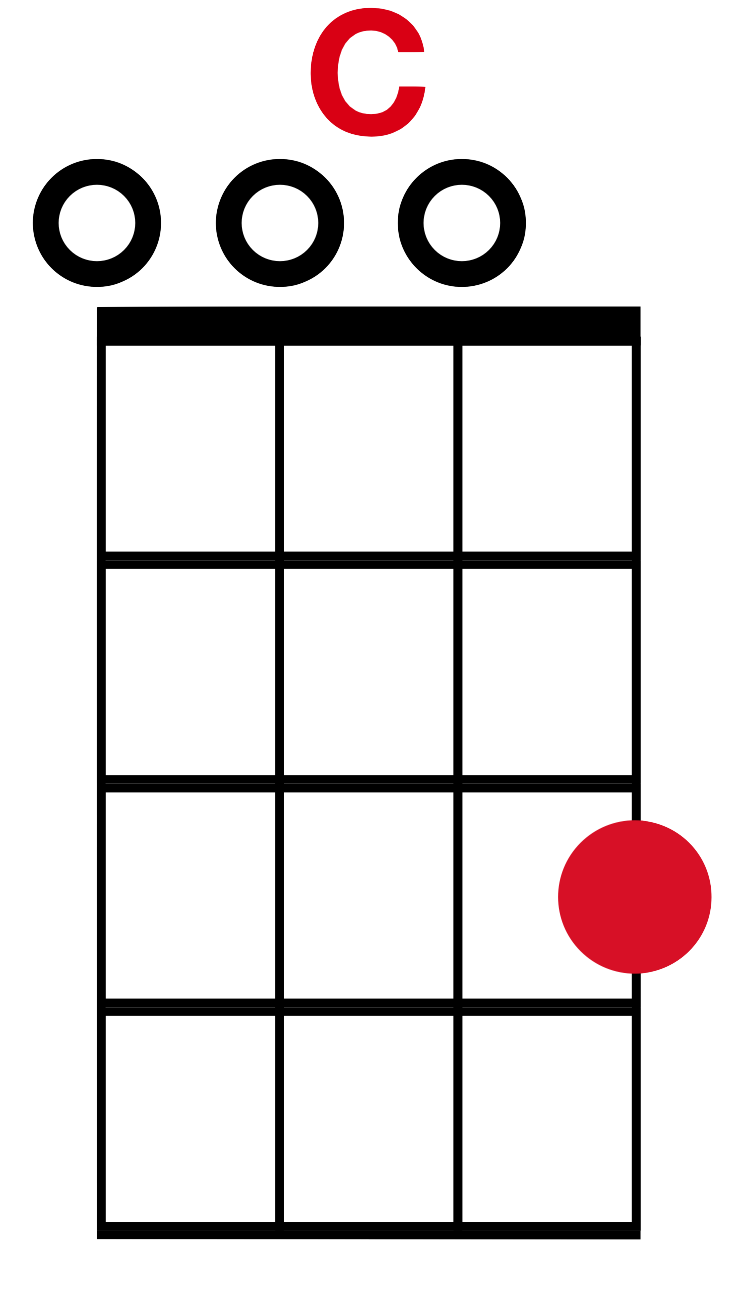 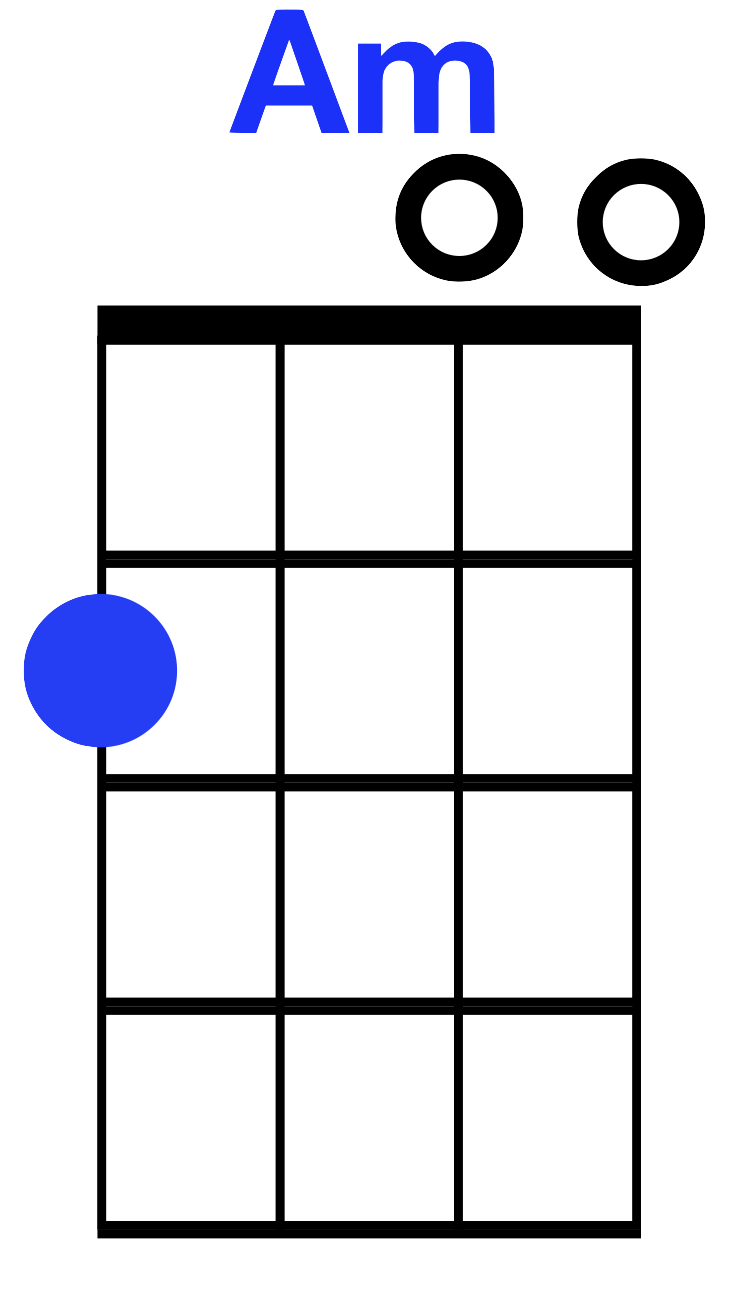 Stitches
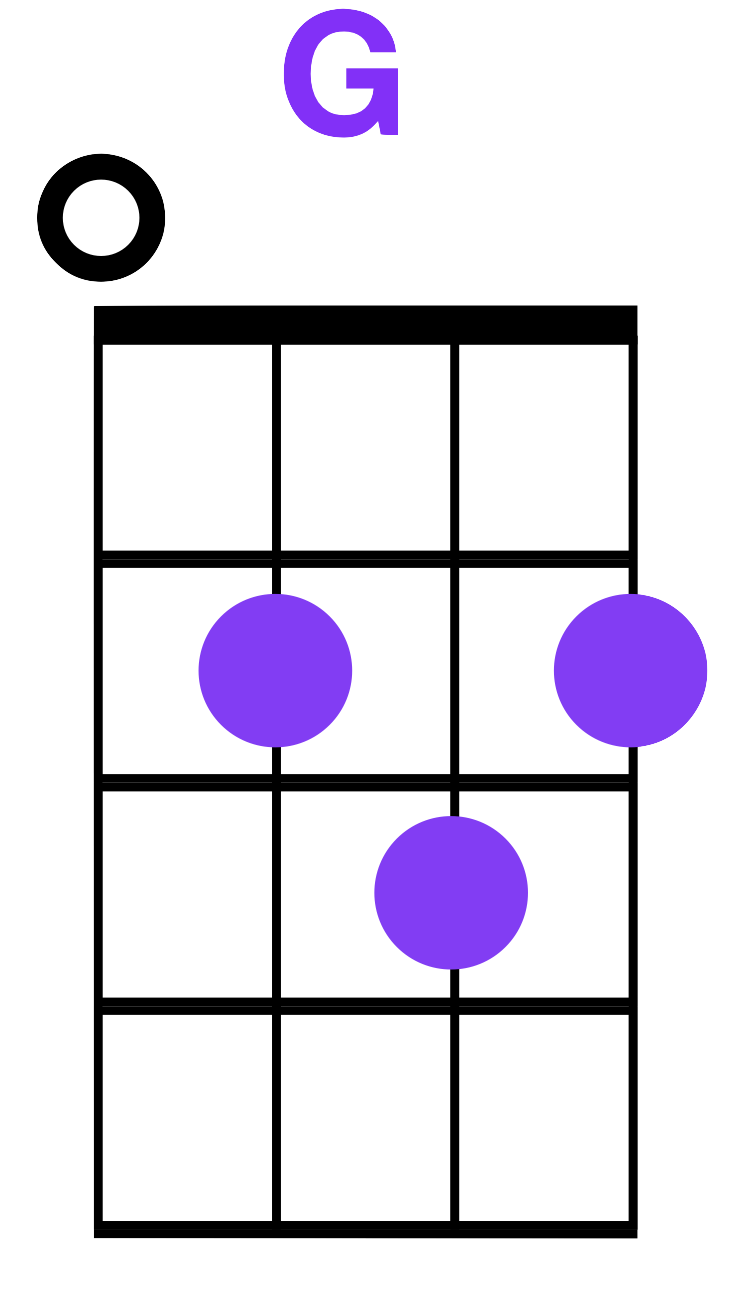 Interlude (2x):     Am	G	   C	  F
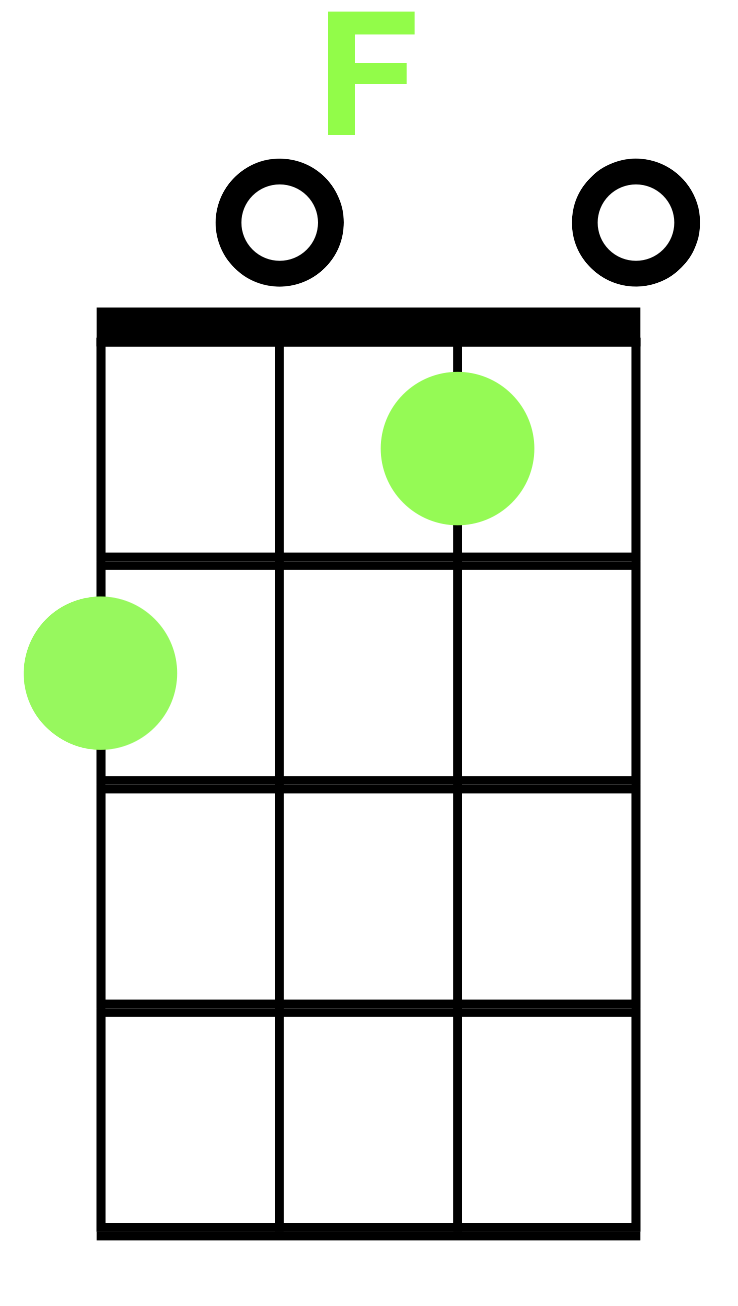 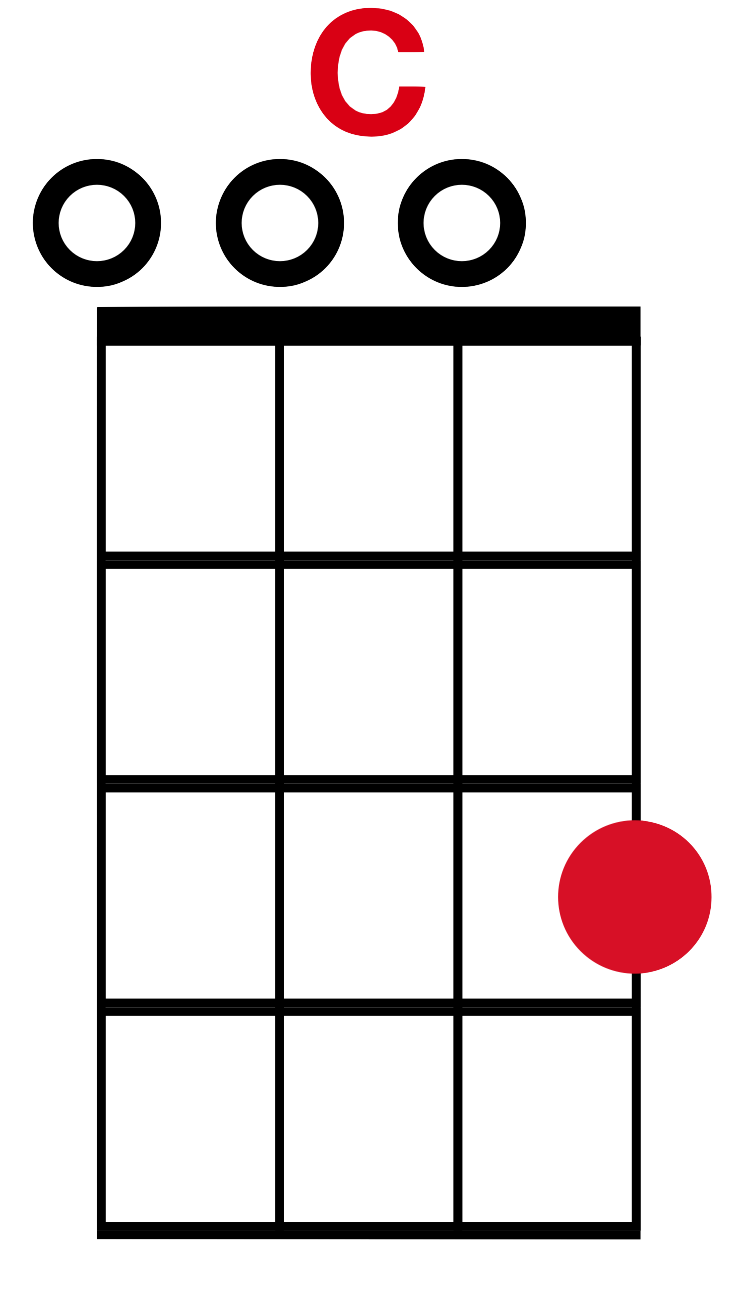 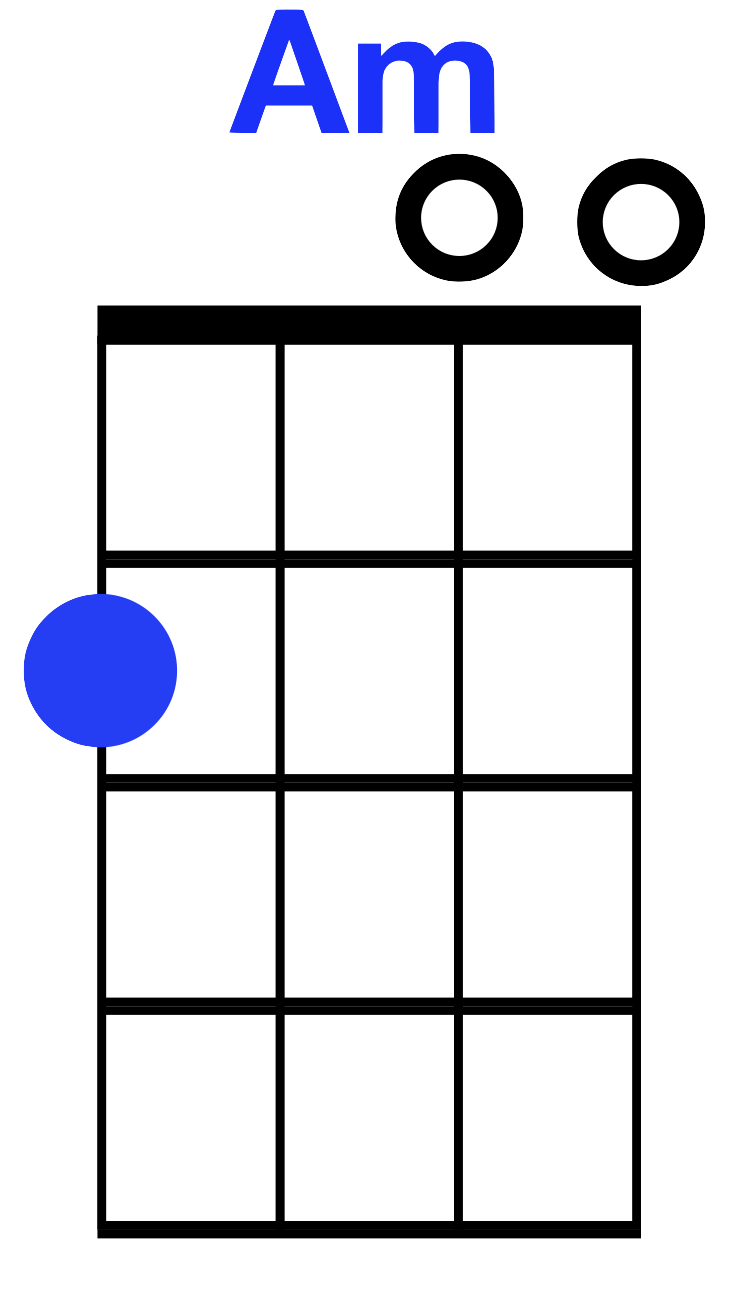 Stitches
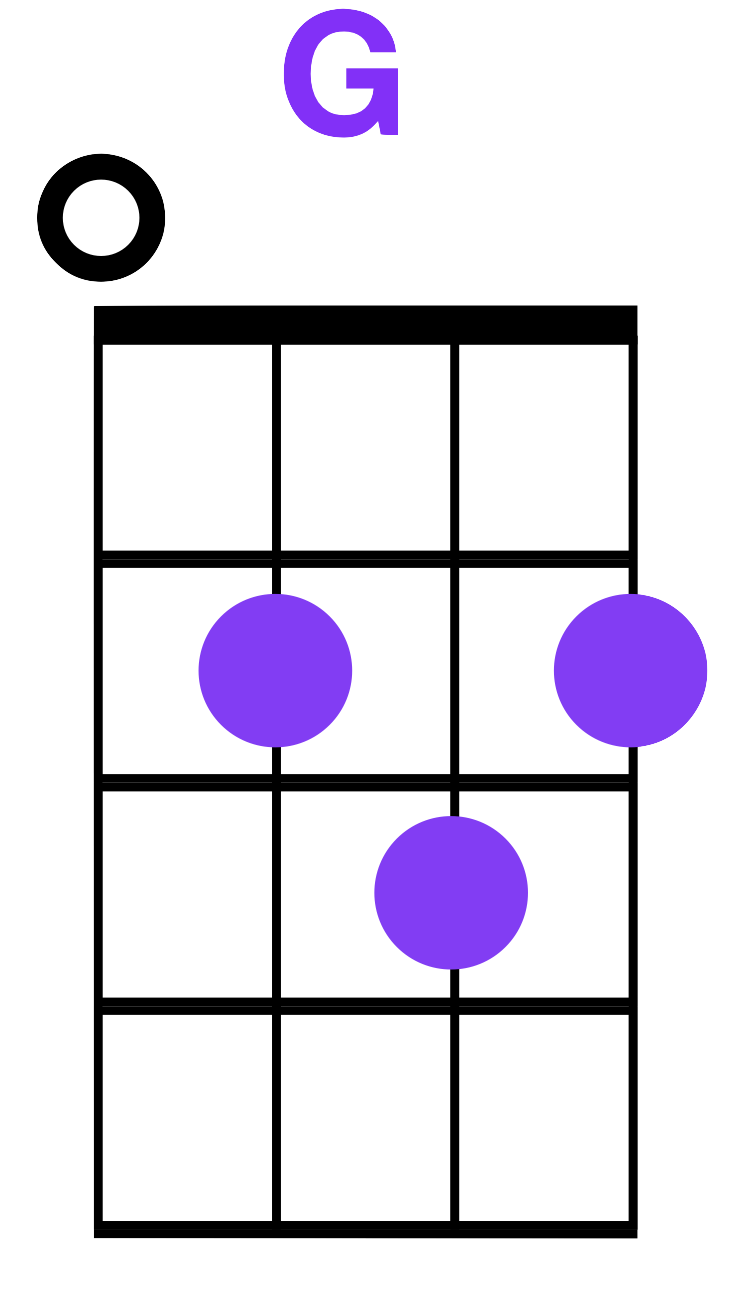 Am			           		        
Needle and the thread,
          G
Gotta get you out of my head
C 			           		        
Needle and the thread,
          F
Gotta wind up dead

(x3)
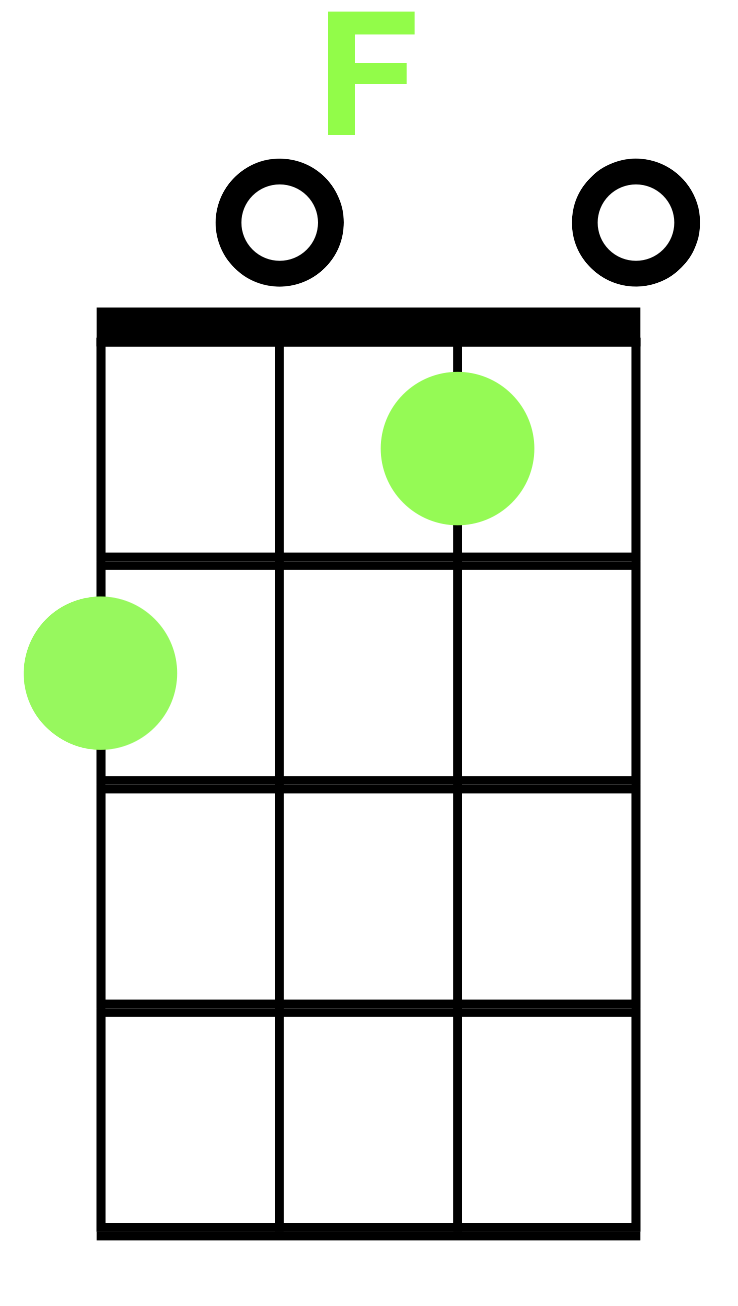 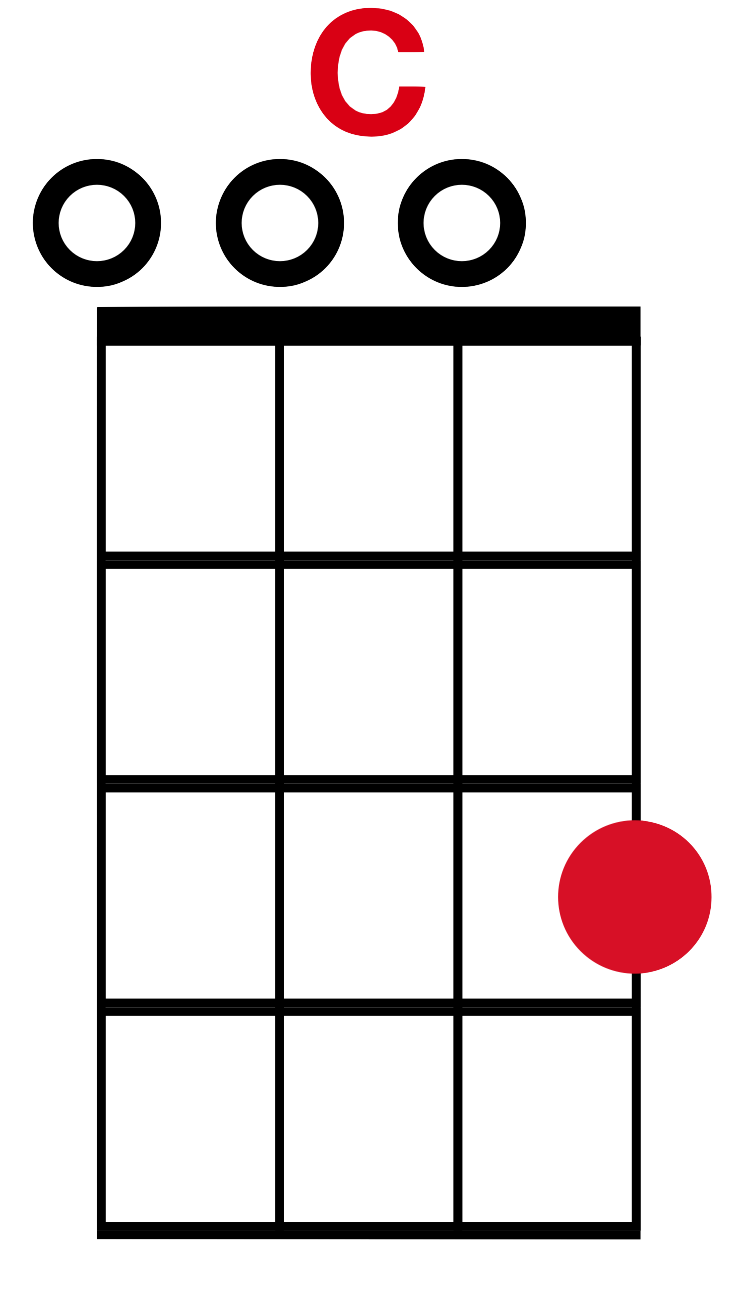 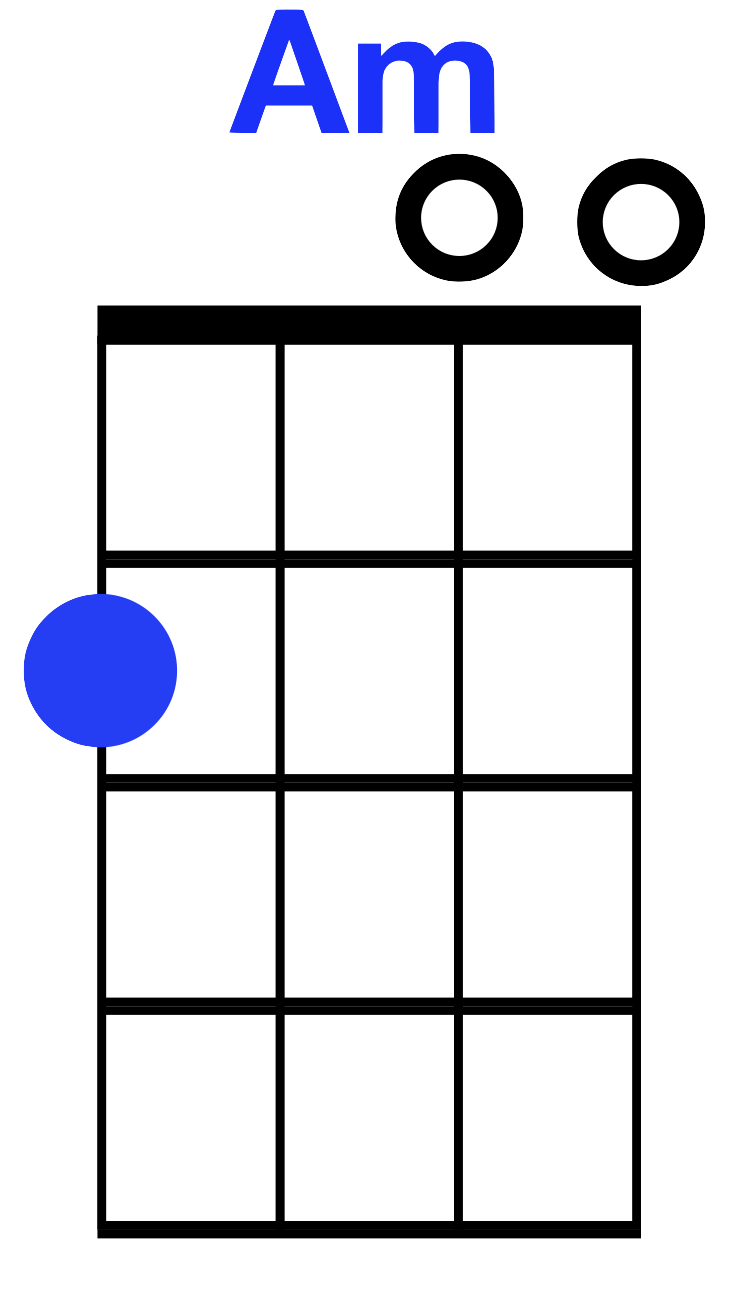 Stitches
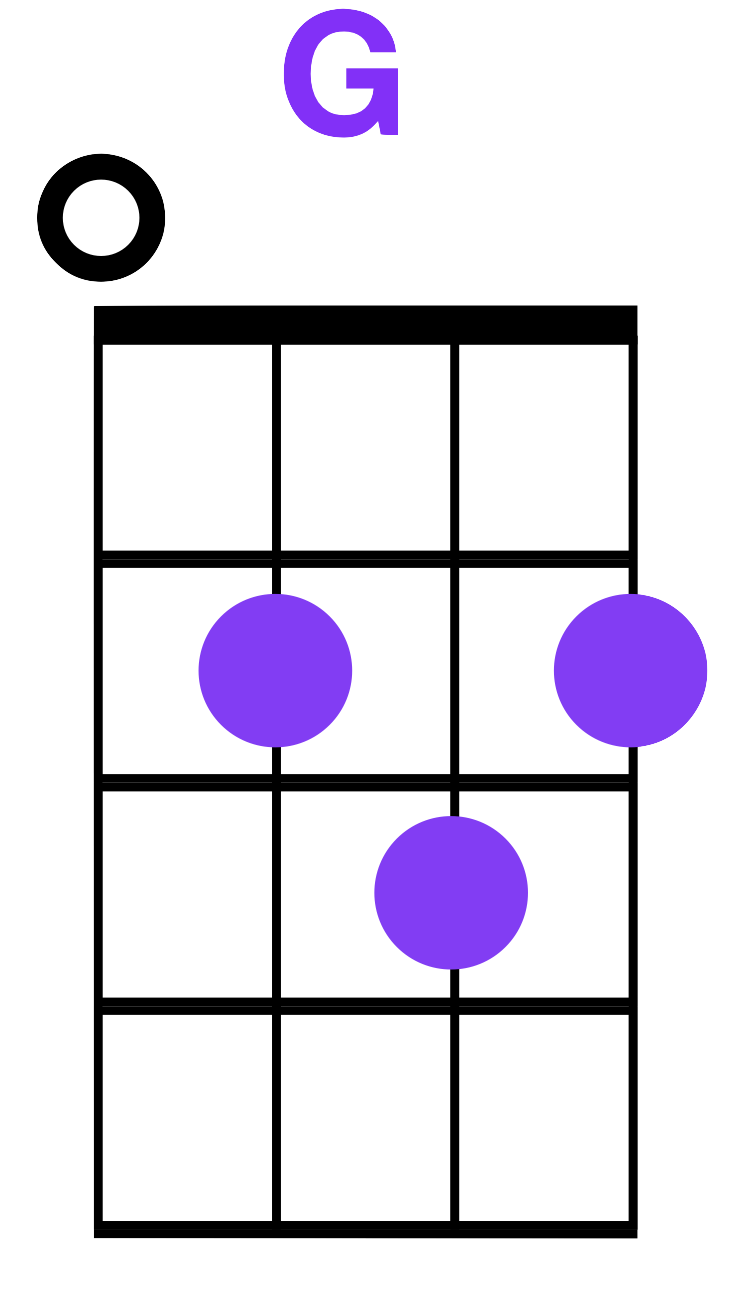 Am			           		        
Needle and the thread,
          C                                   
Gotta get you out of my head, 
G
get you out of my head 

(Break)
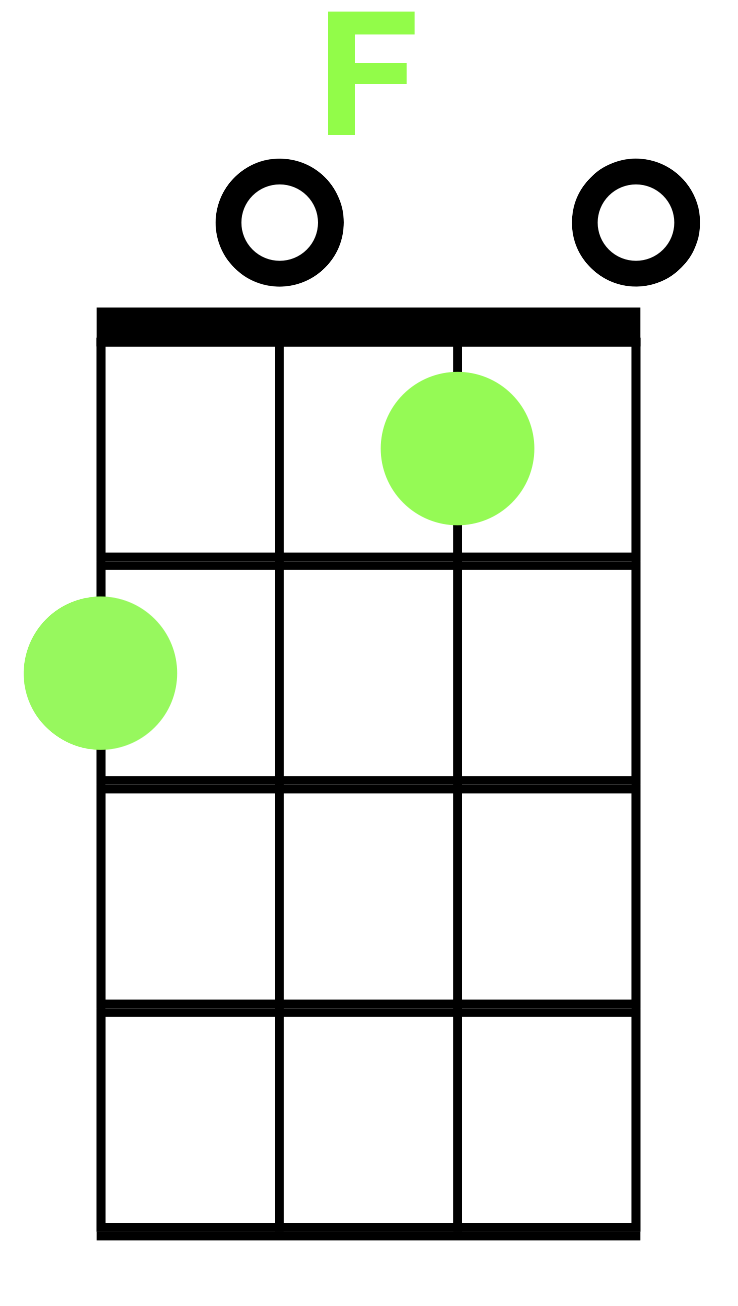 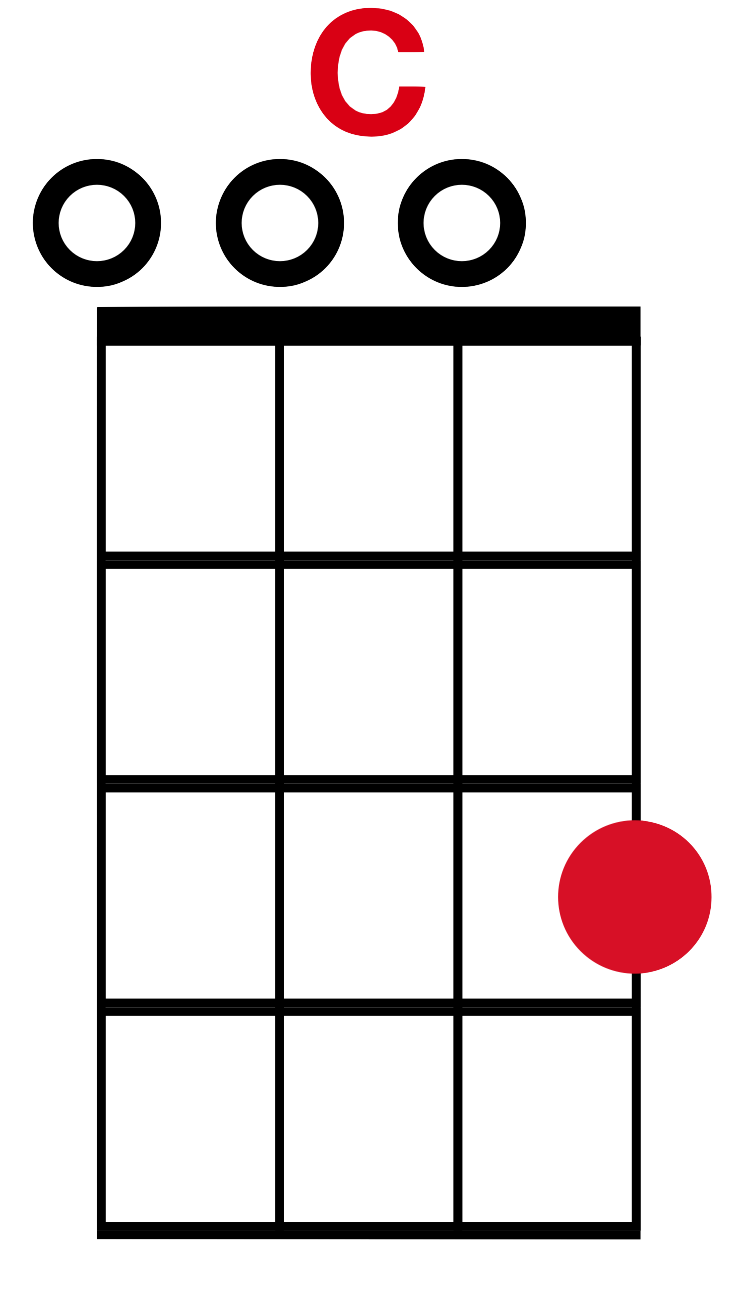 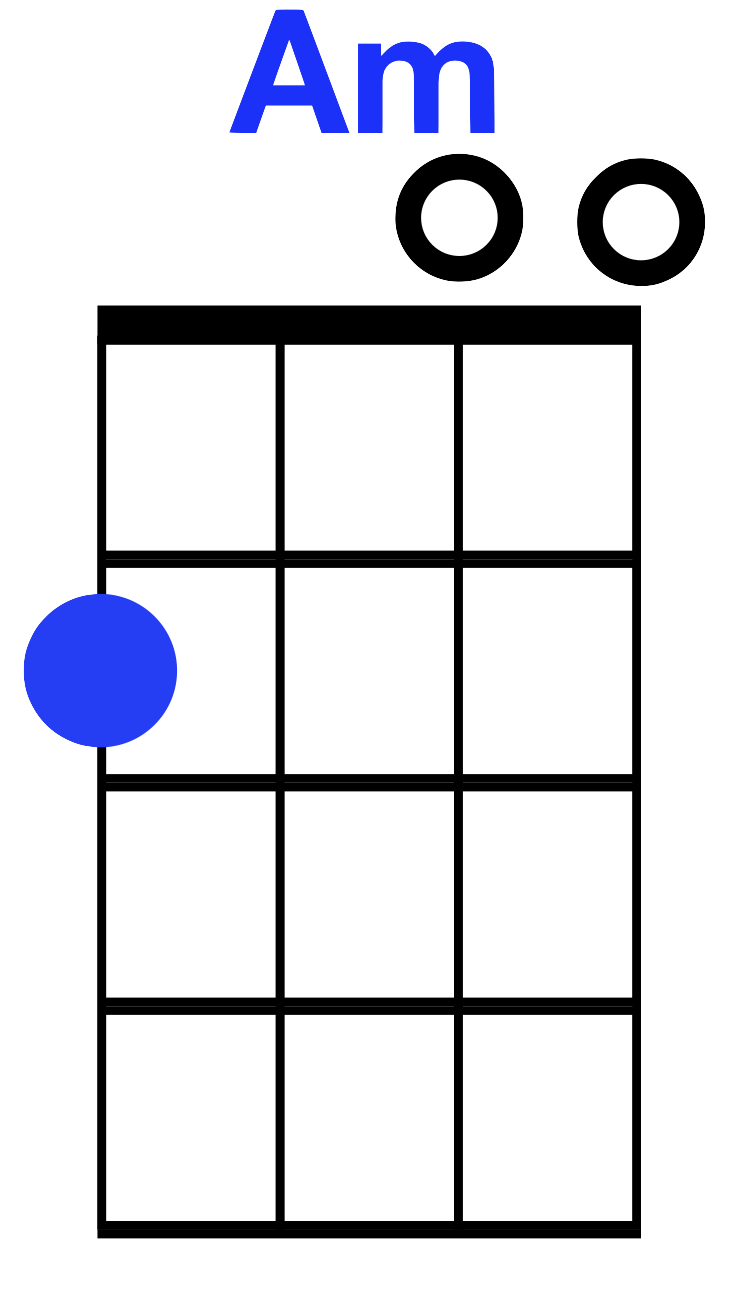 Stitches
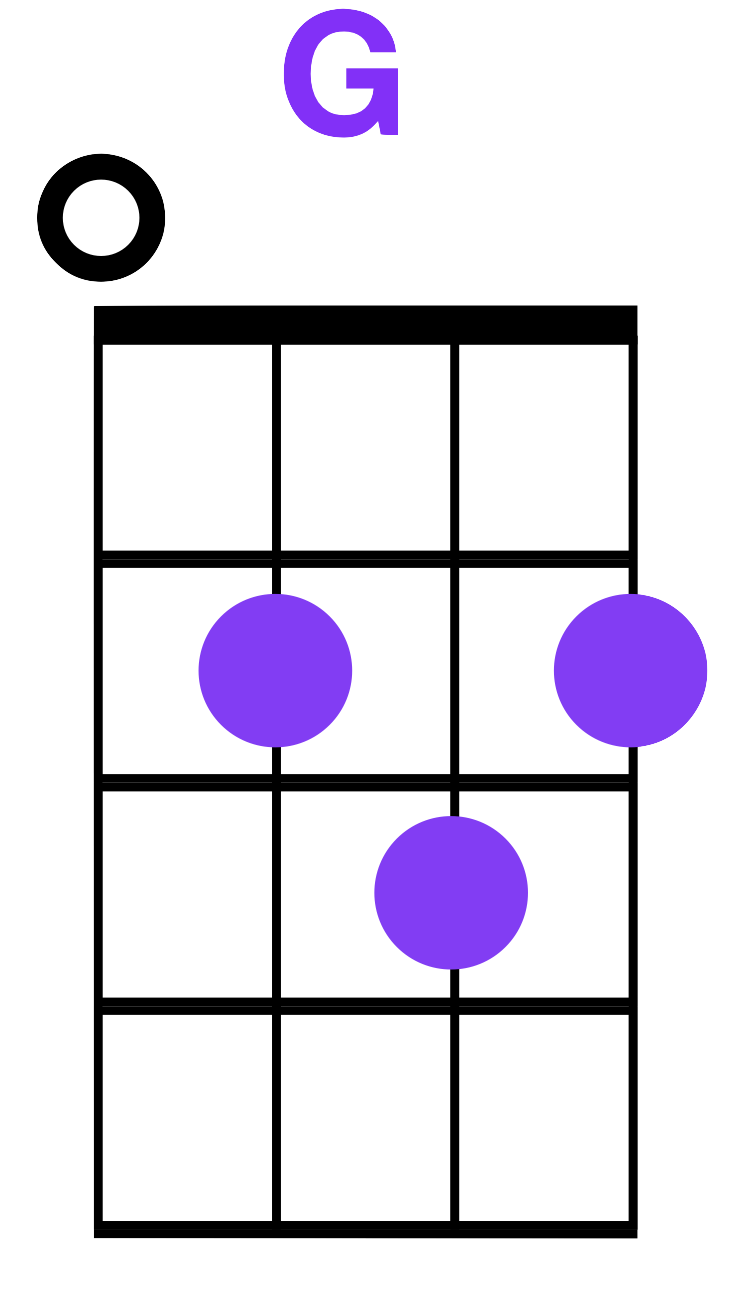 Am			                    	        
You watch me bleed until I can’t breathe

G                 C			   	             (F)
I’m shaking, falling onto my knees
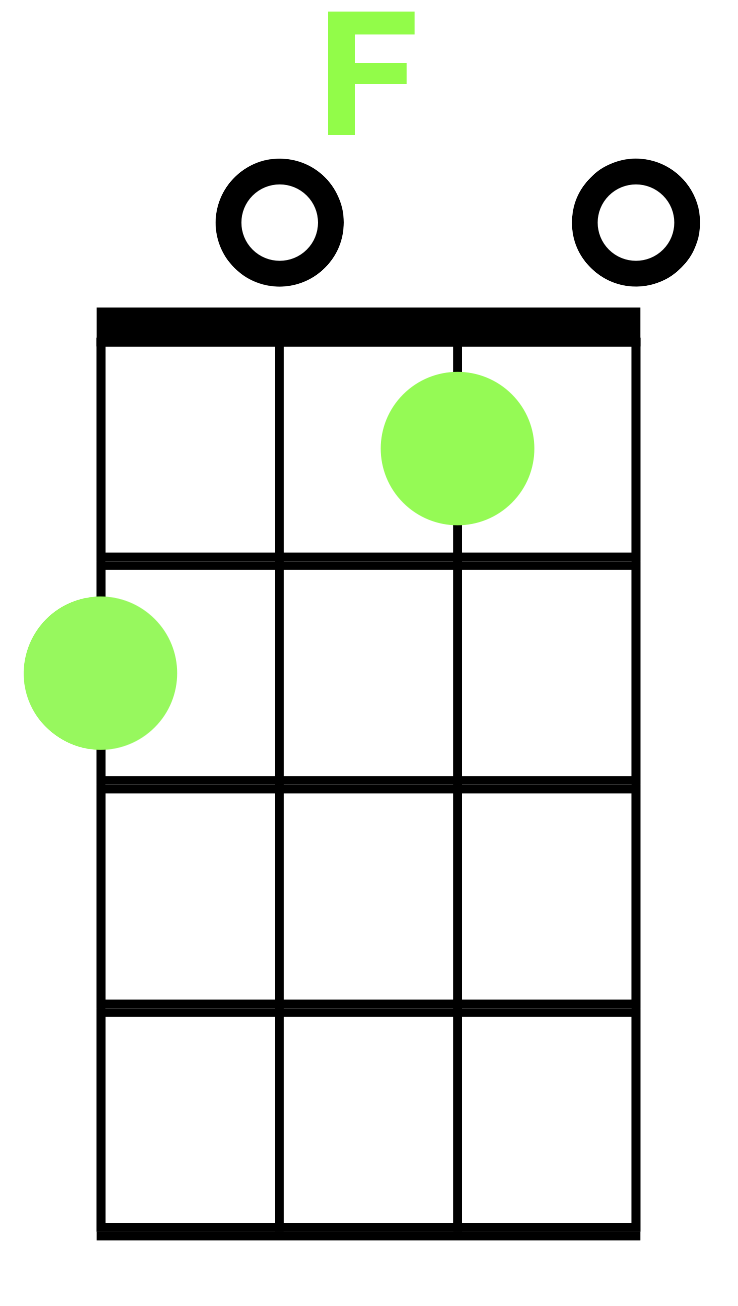 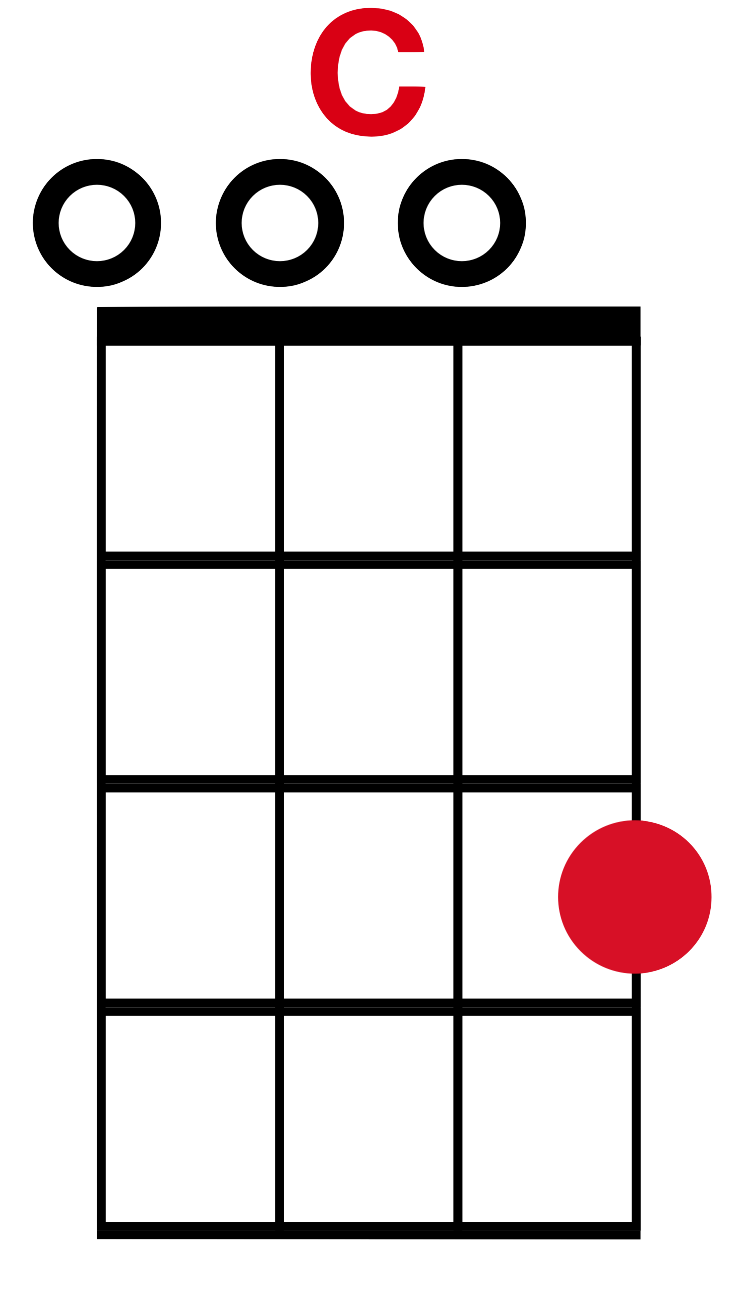 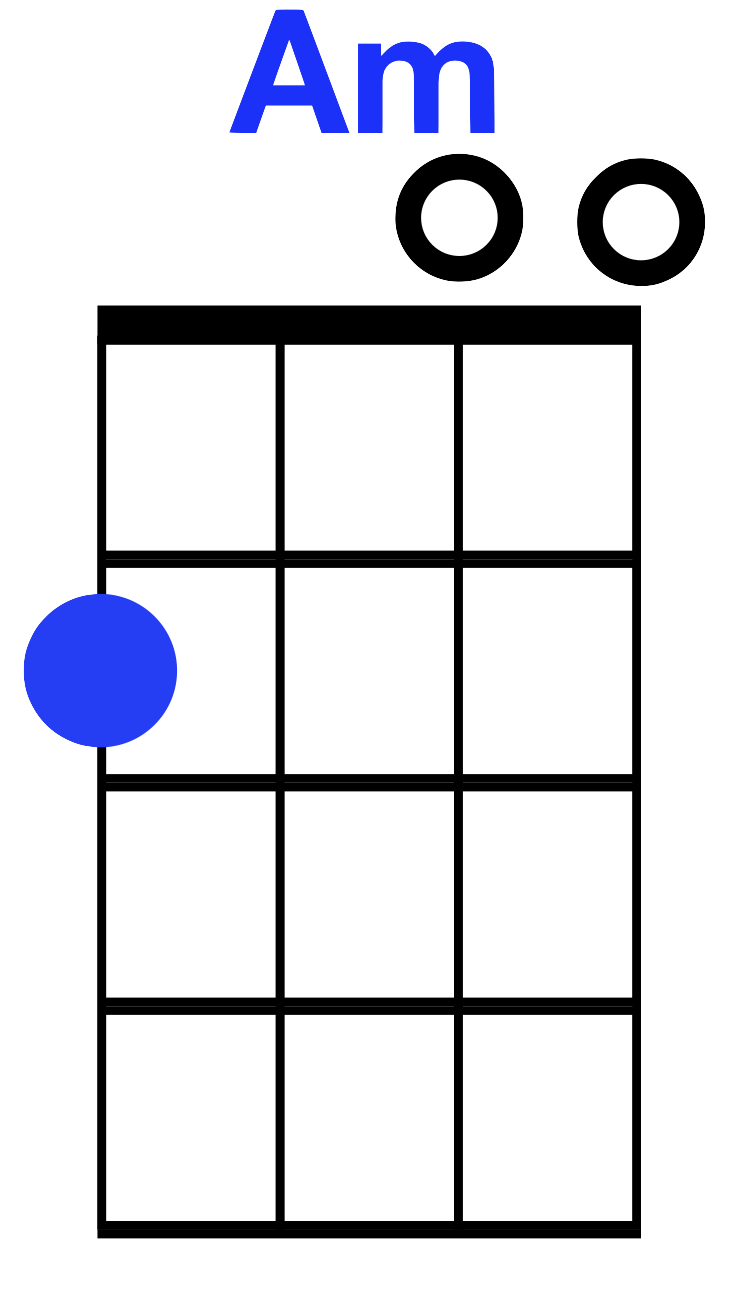 Stitches
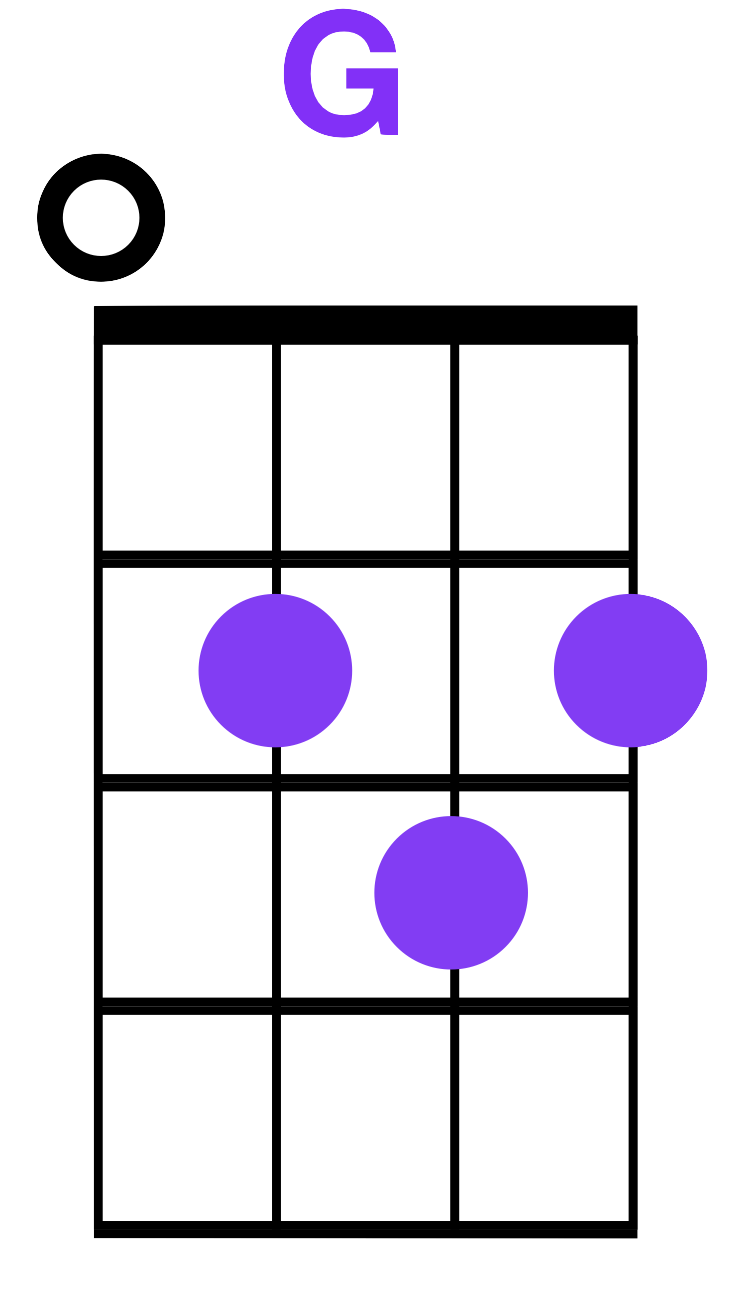 (F)                 Am			     G		        
And now that I’m without your kisses

C			   	  F
I’ll be needing stitches
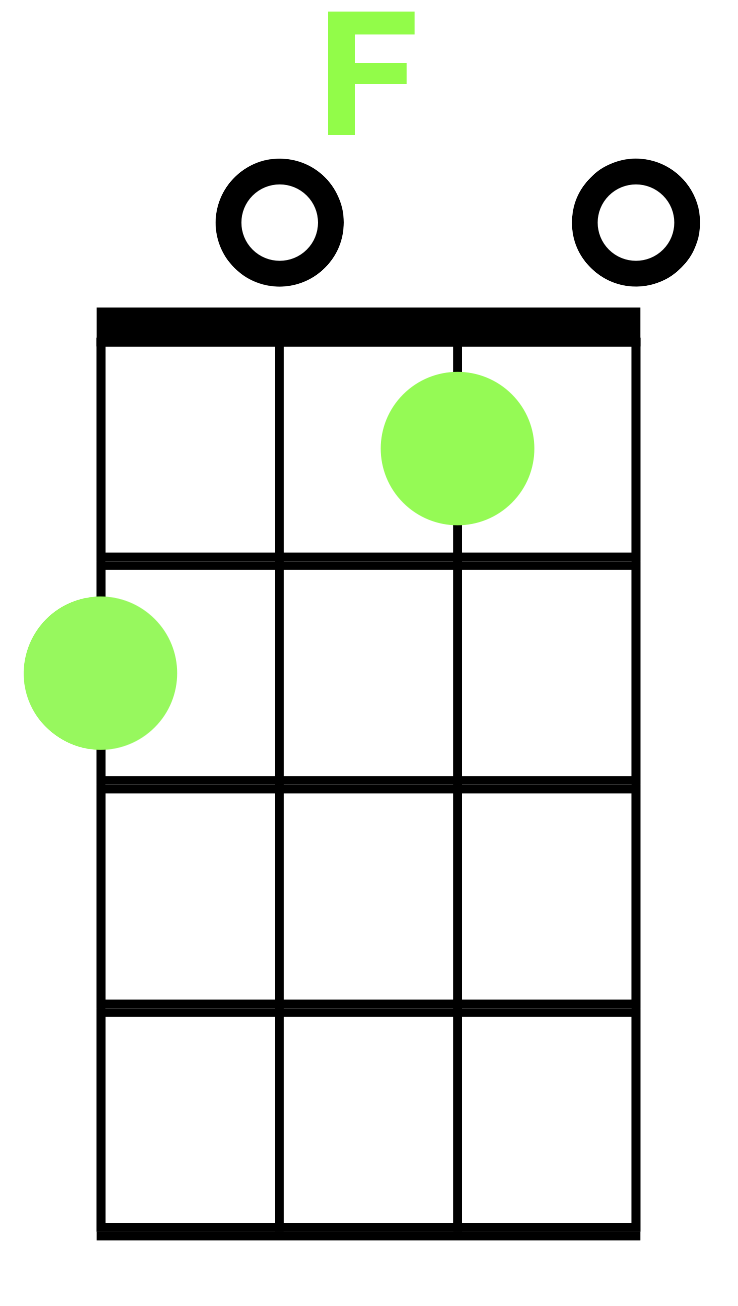 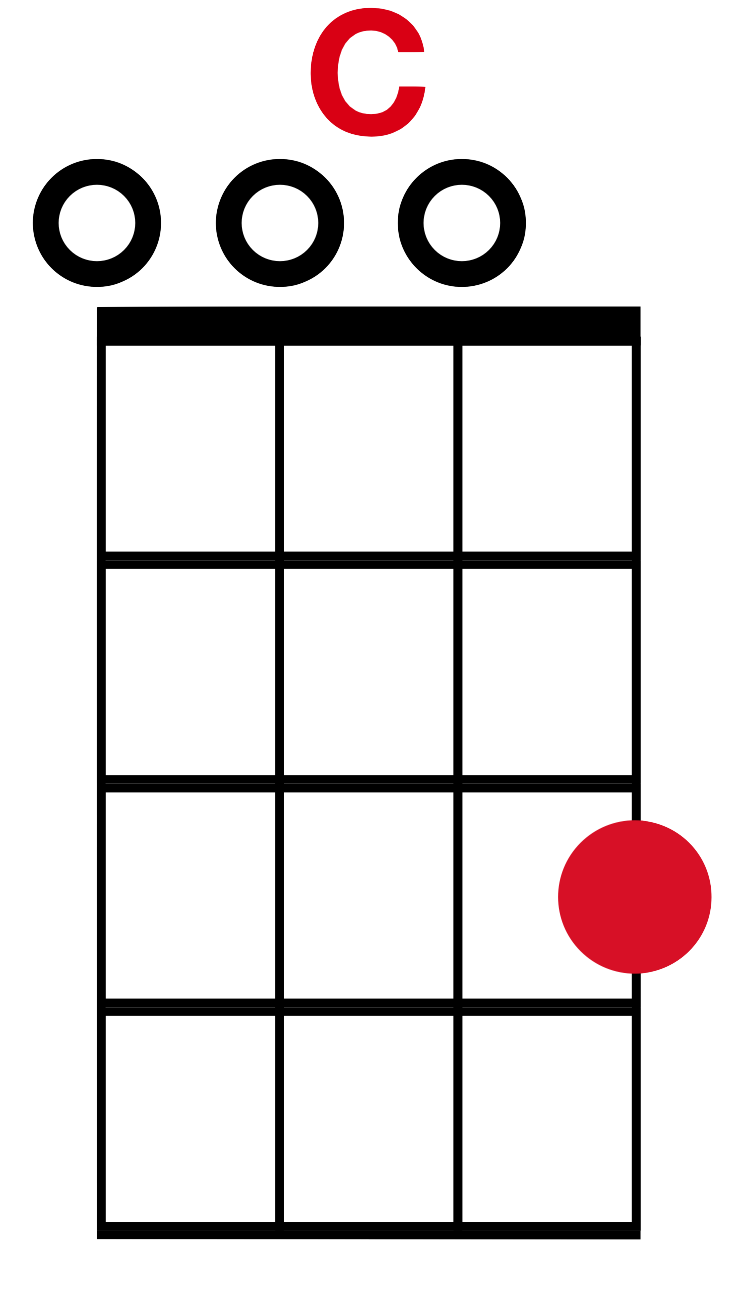 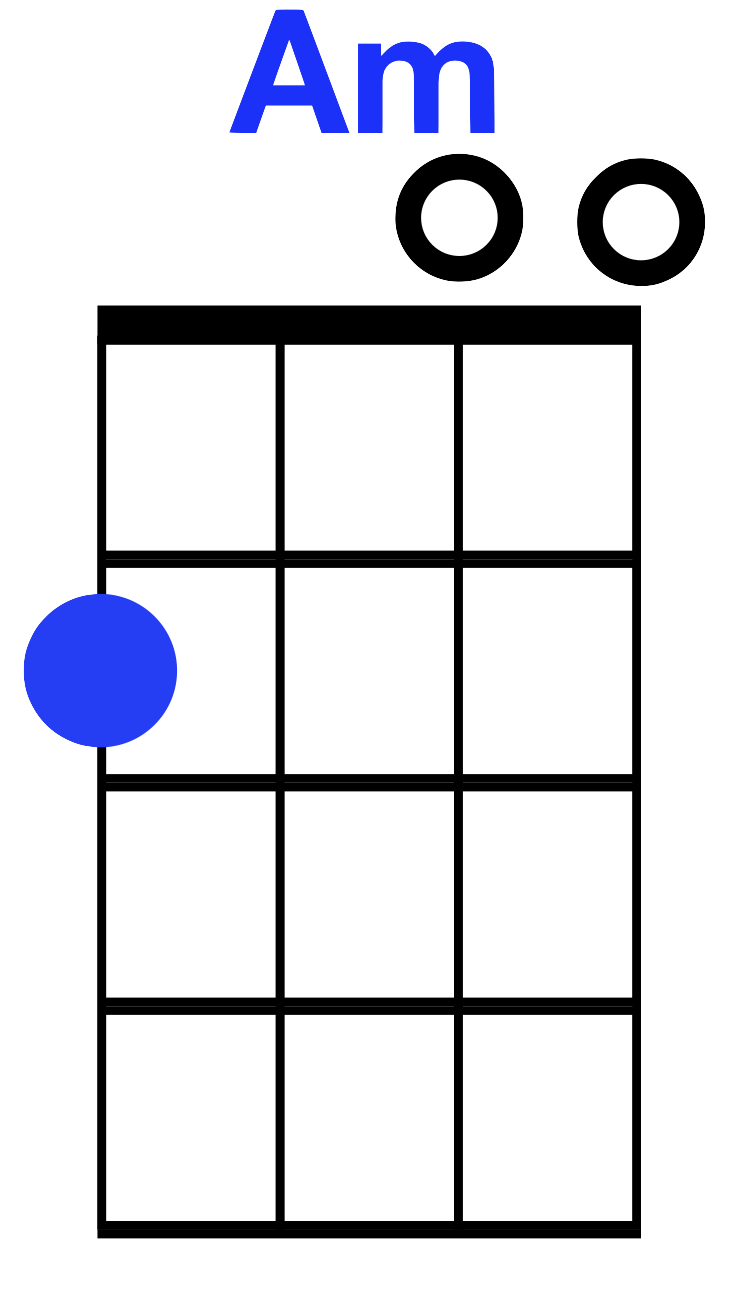 Stitches
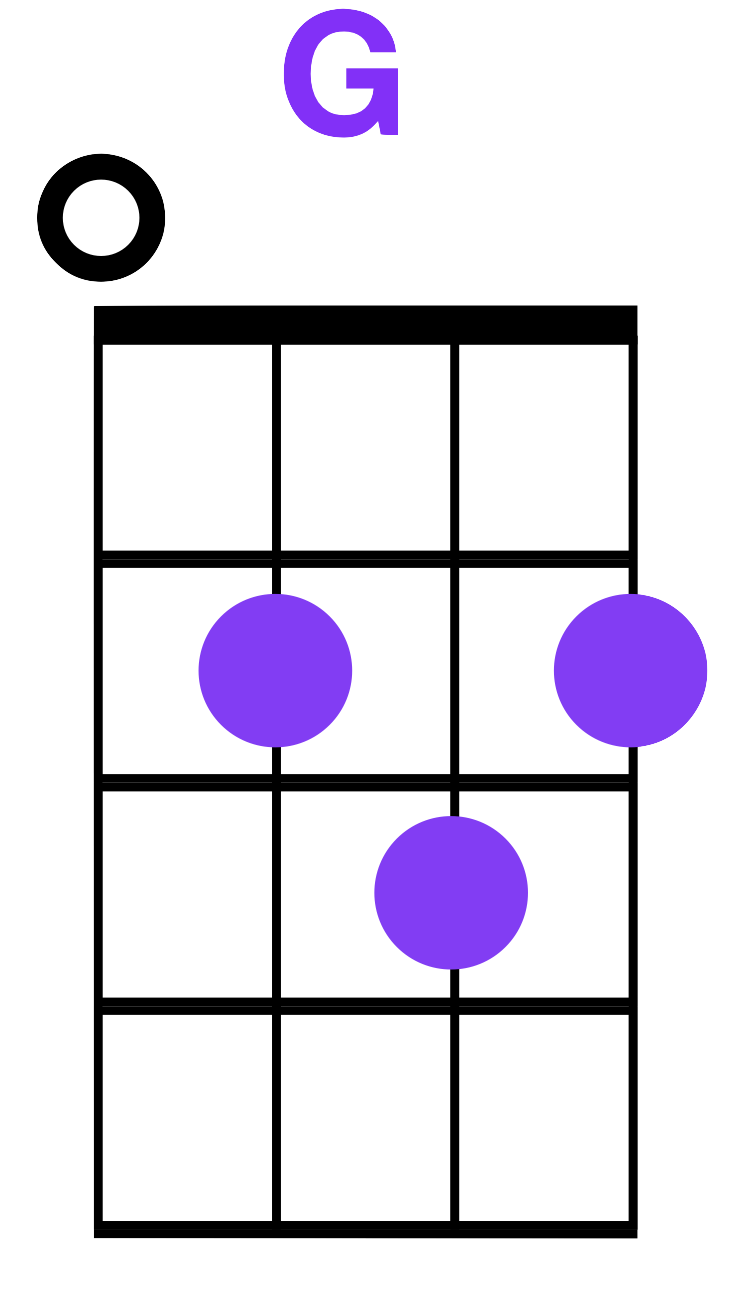 Am			         		        
I’m tripping over myself, 

G              C			   	                       (F)
I’m aching begging you to come help
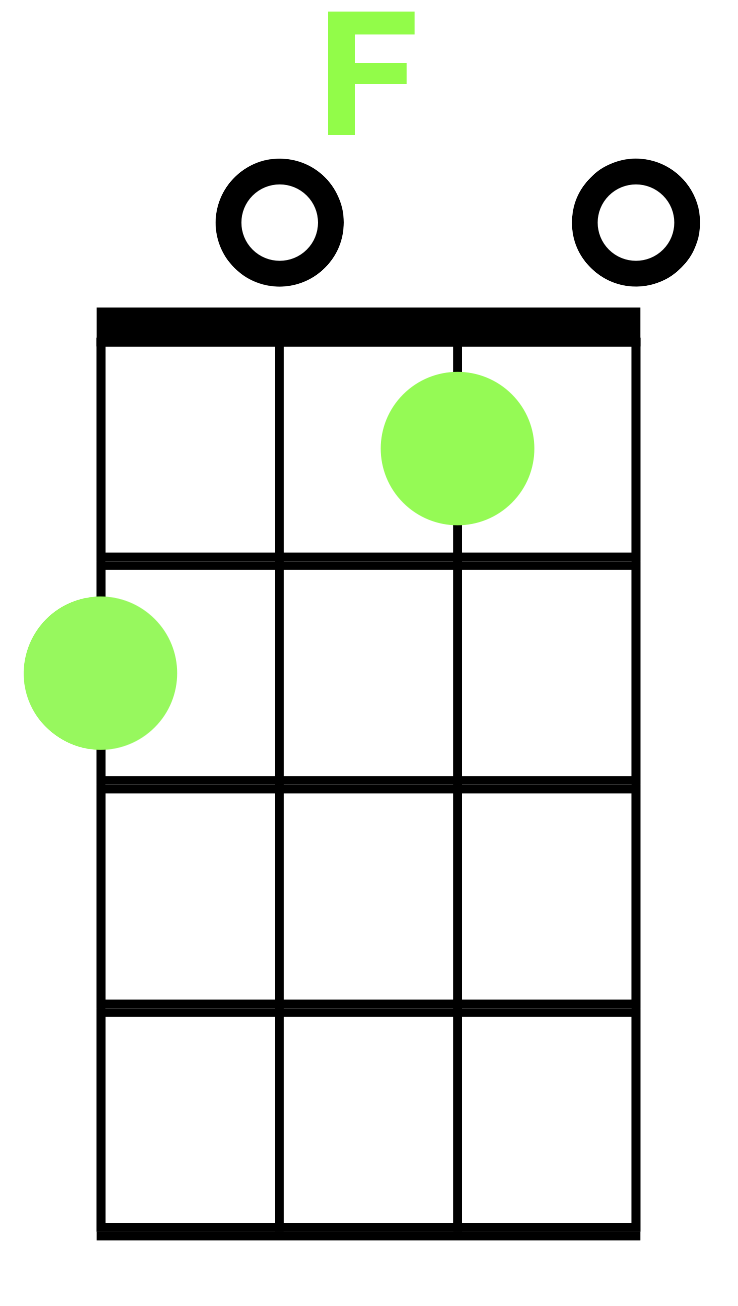 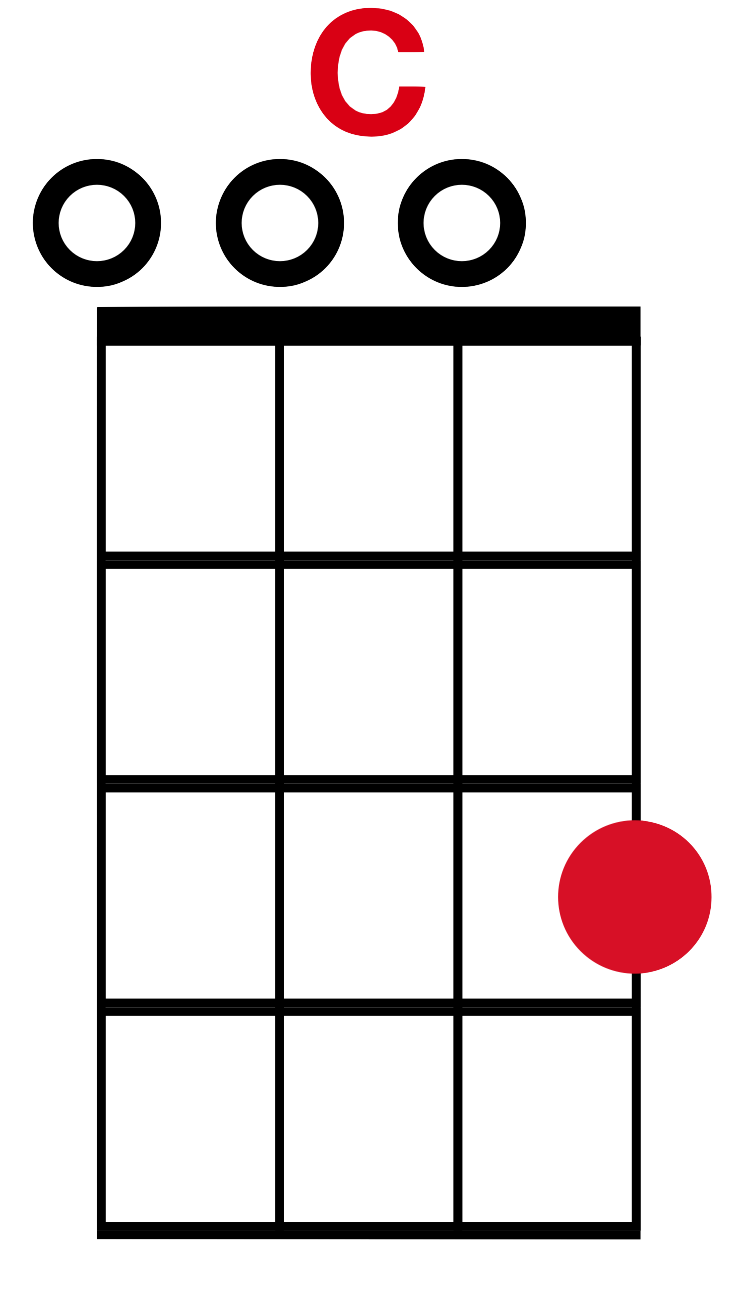 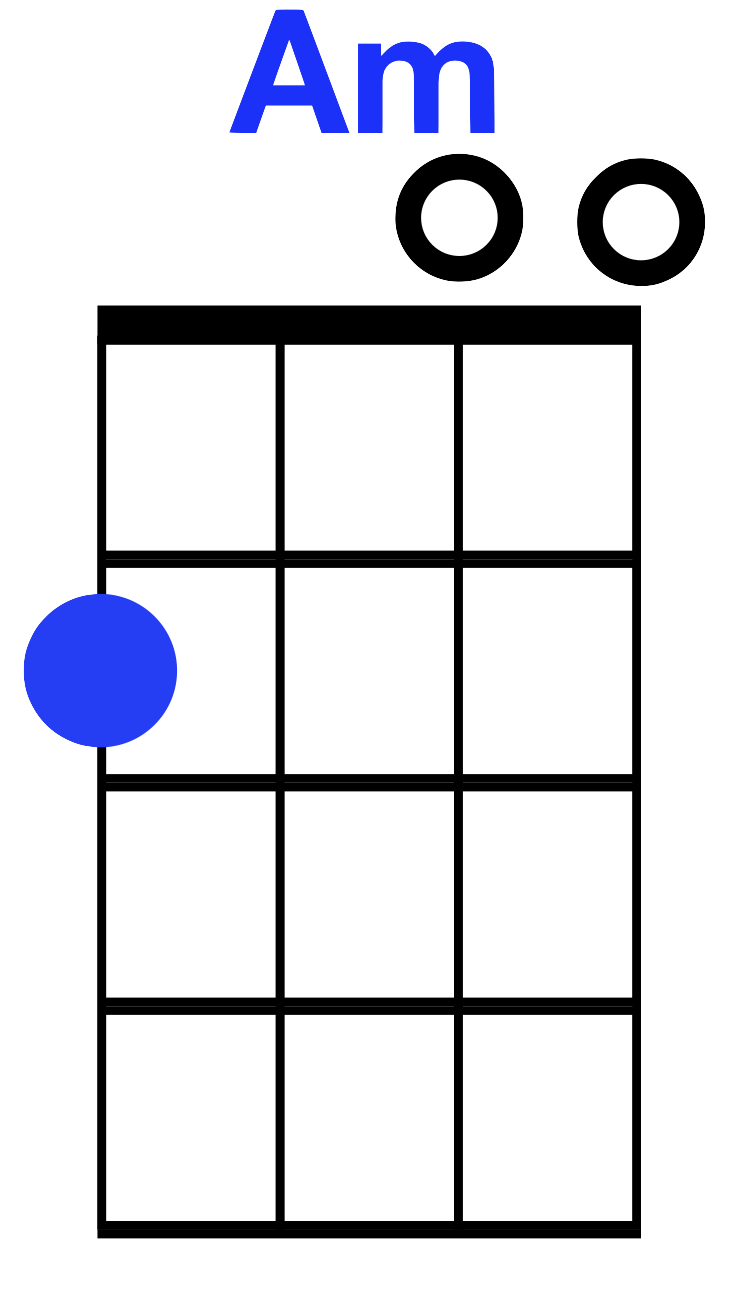 Stitches
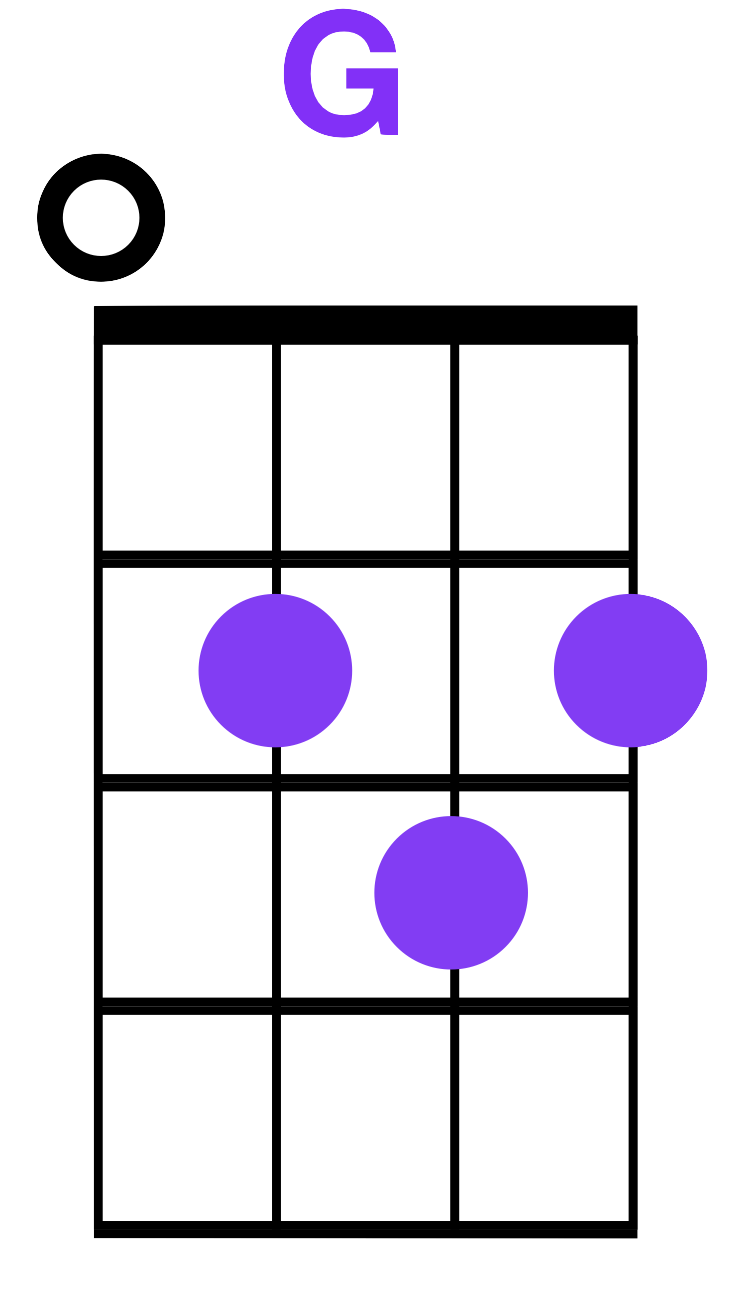 (F)                 Am			     G		        
And now that I’m without your kisses

C			   	  F
I’ll be needing stitches


(X3)...............then
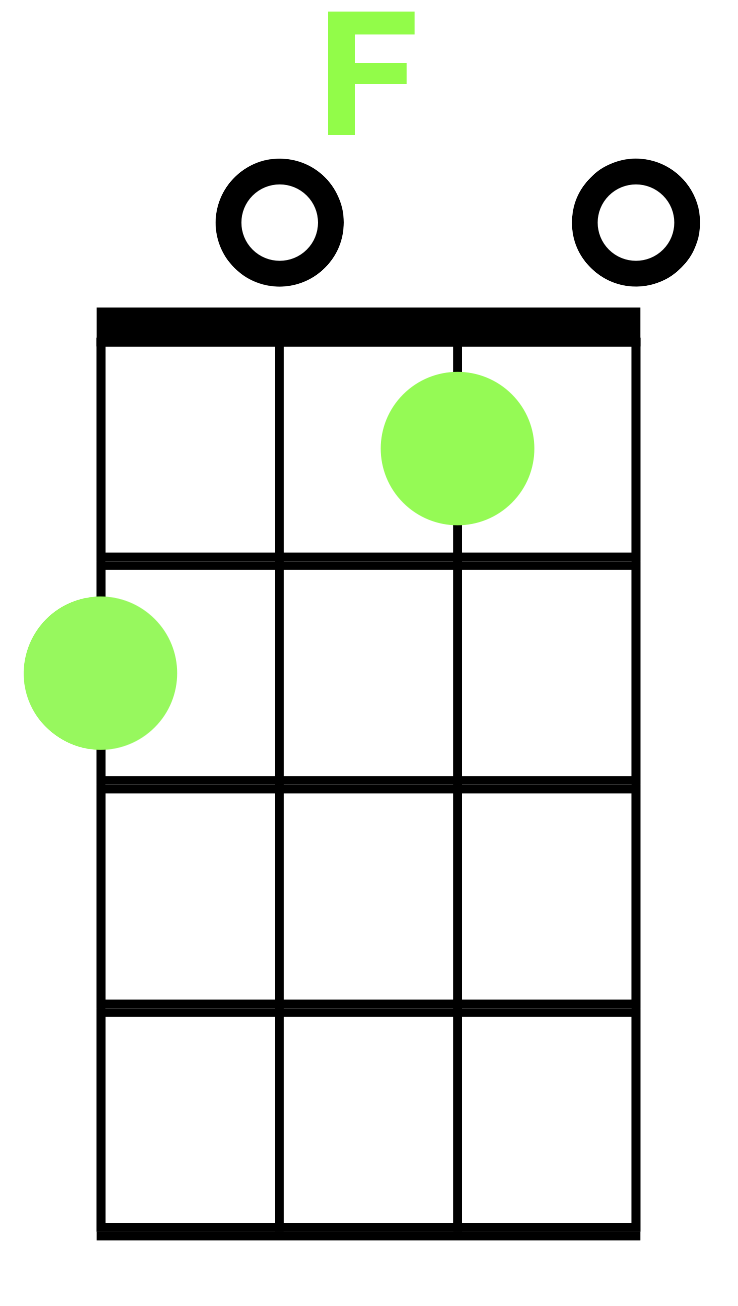 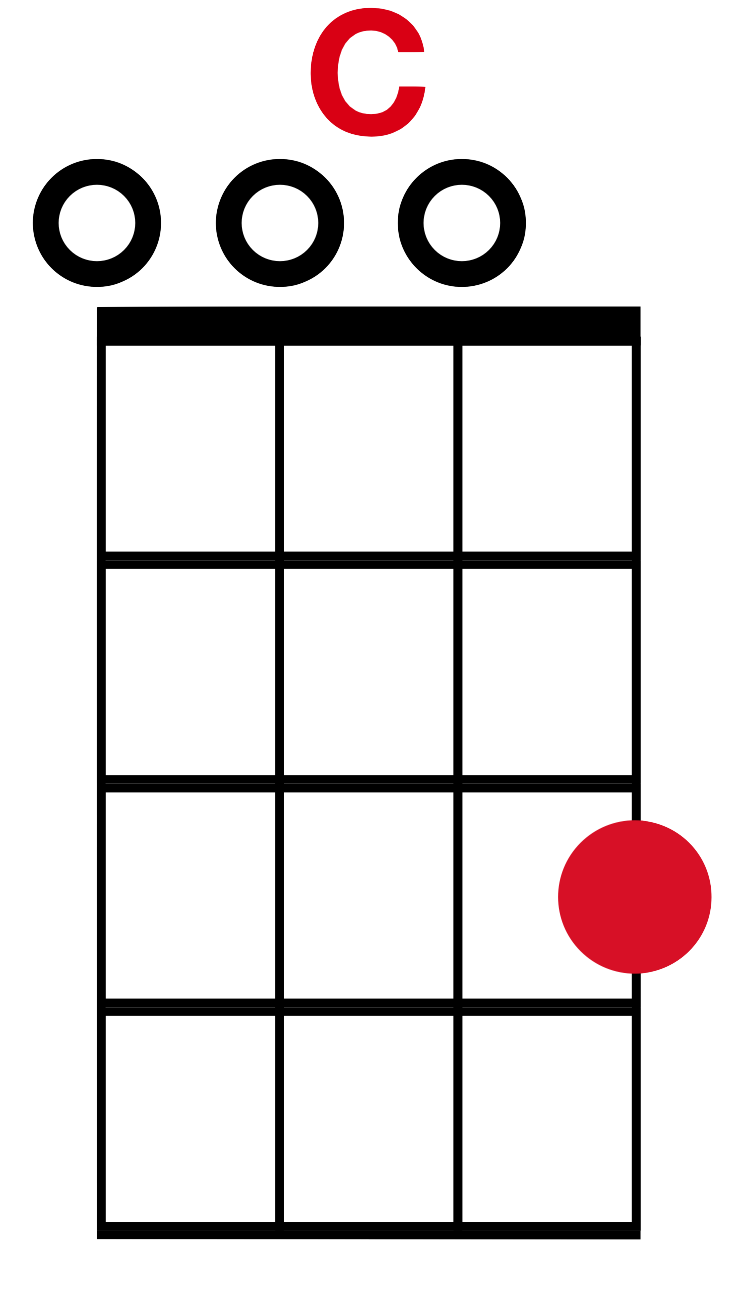 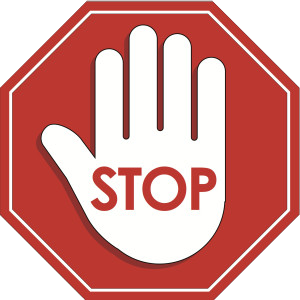 Born This Way
Lady GaGa
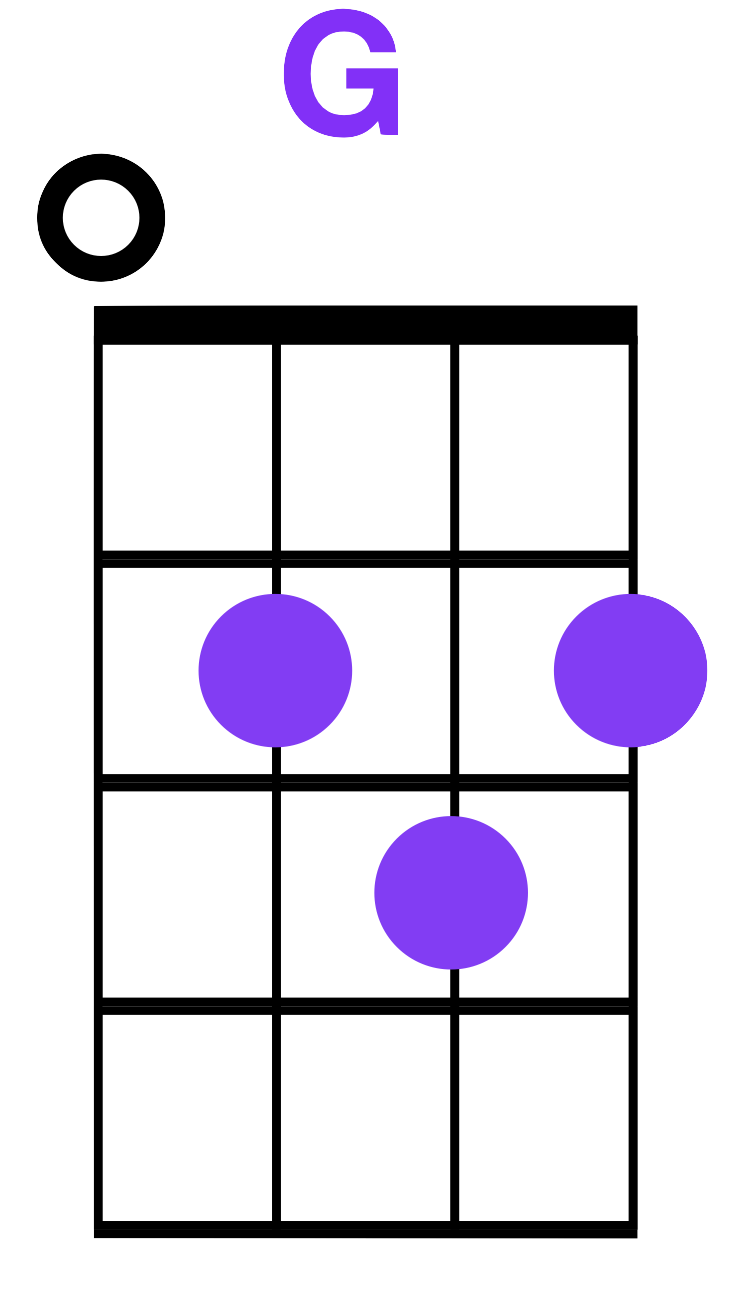 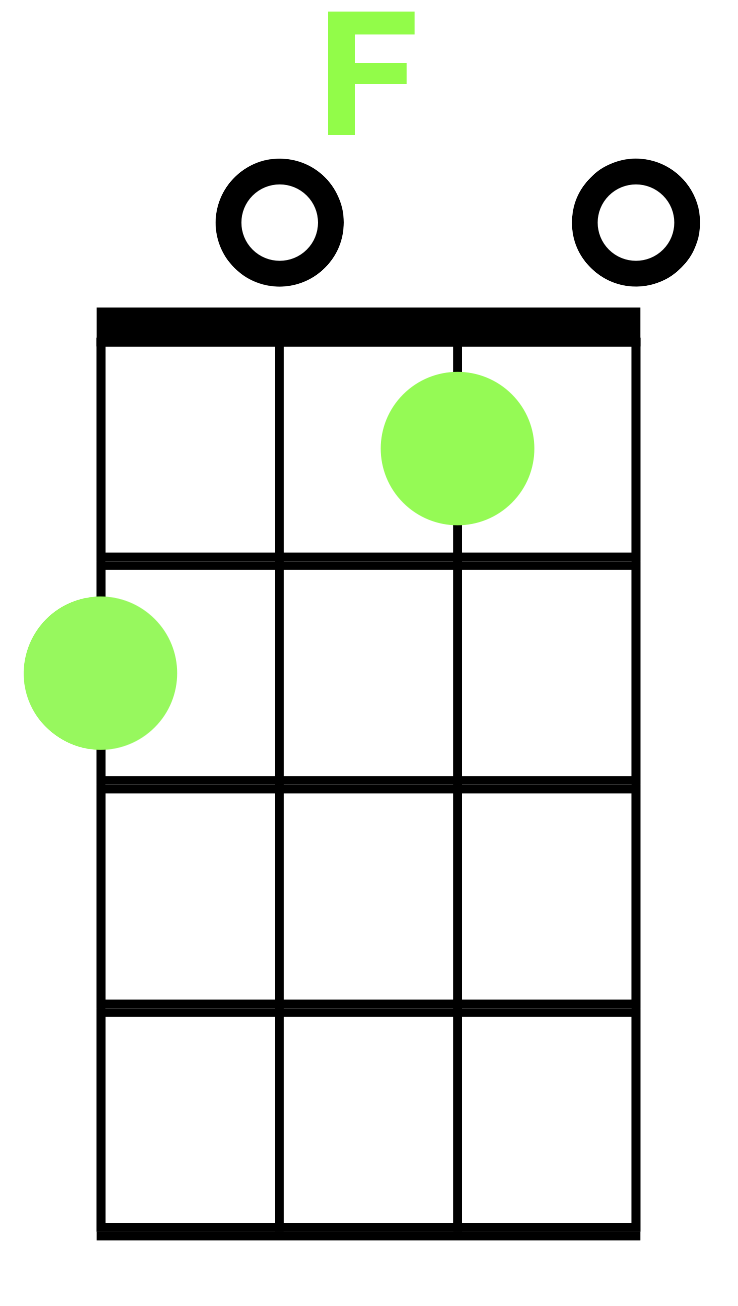 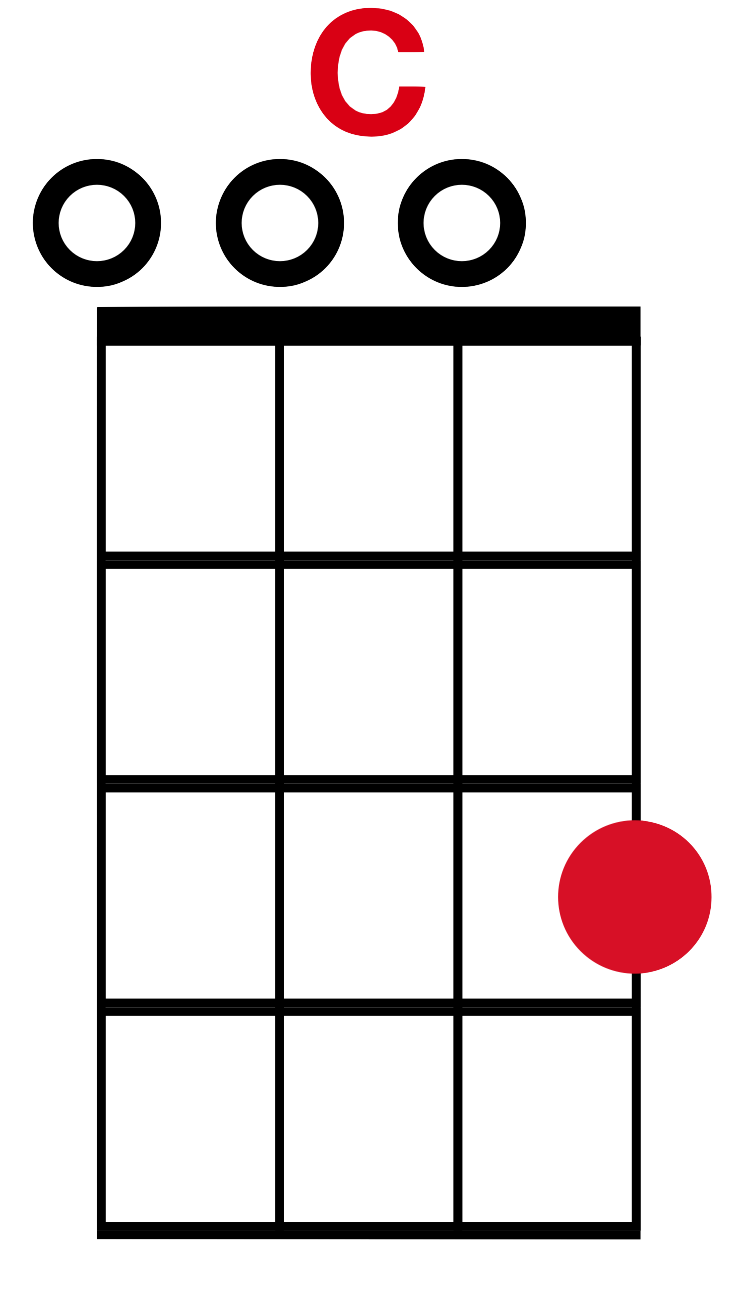 Born This Way
intro
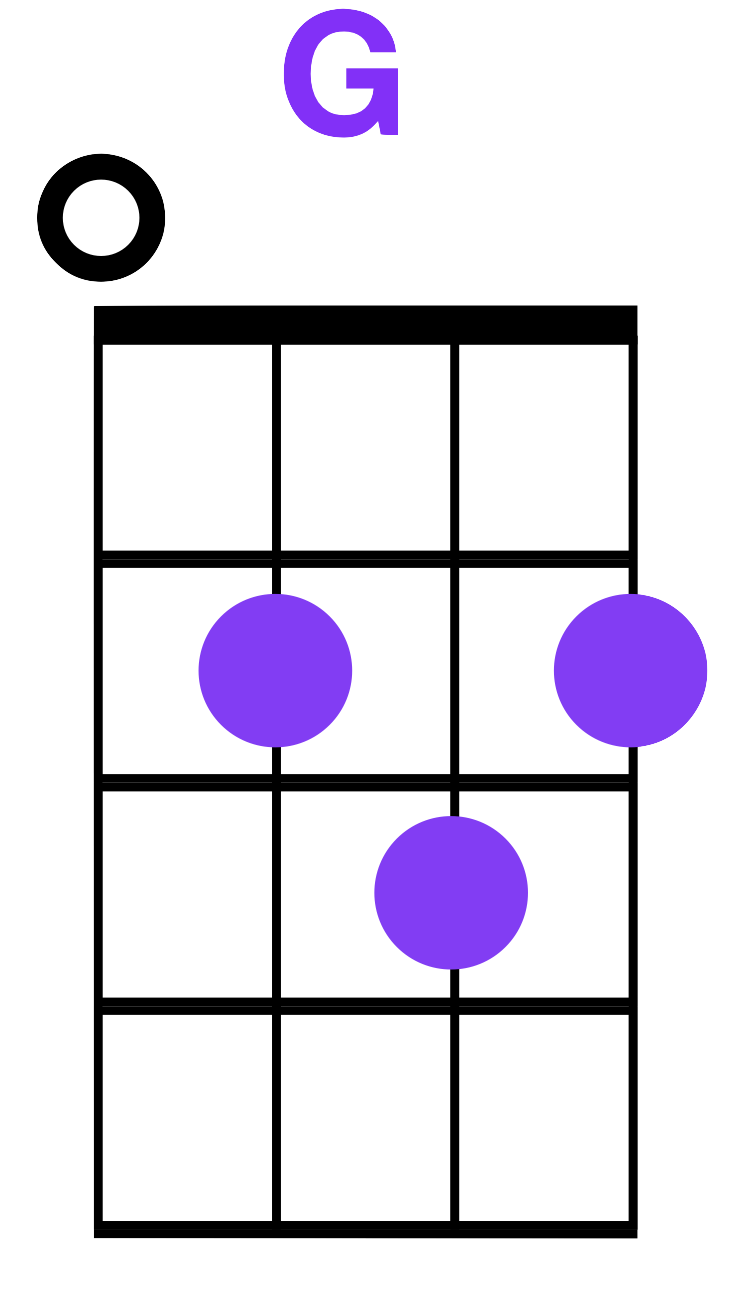 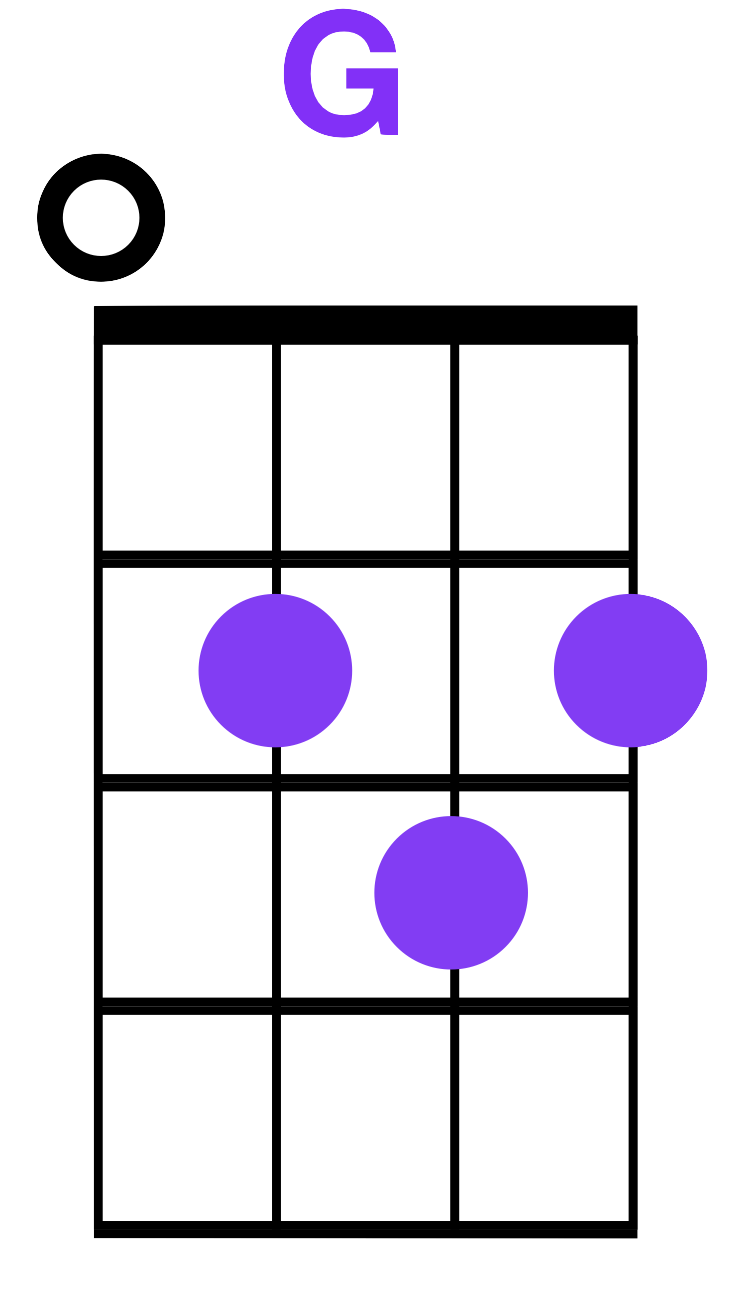 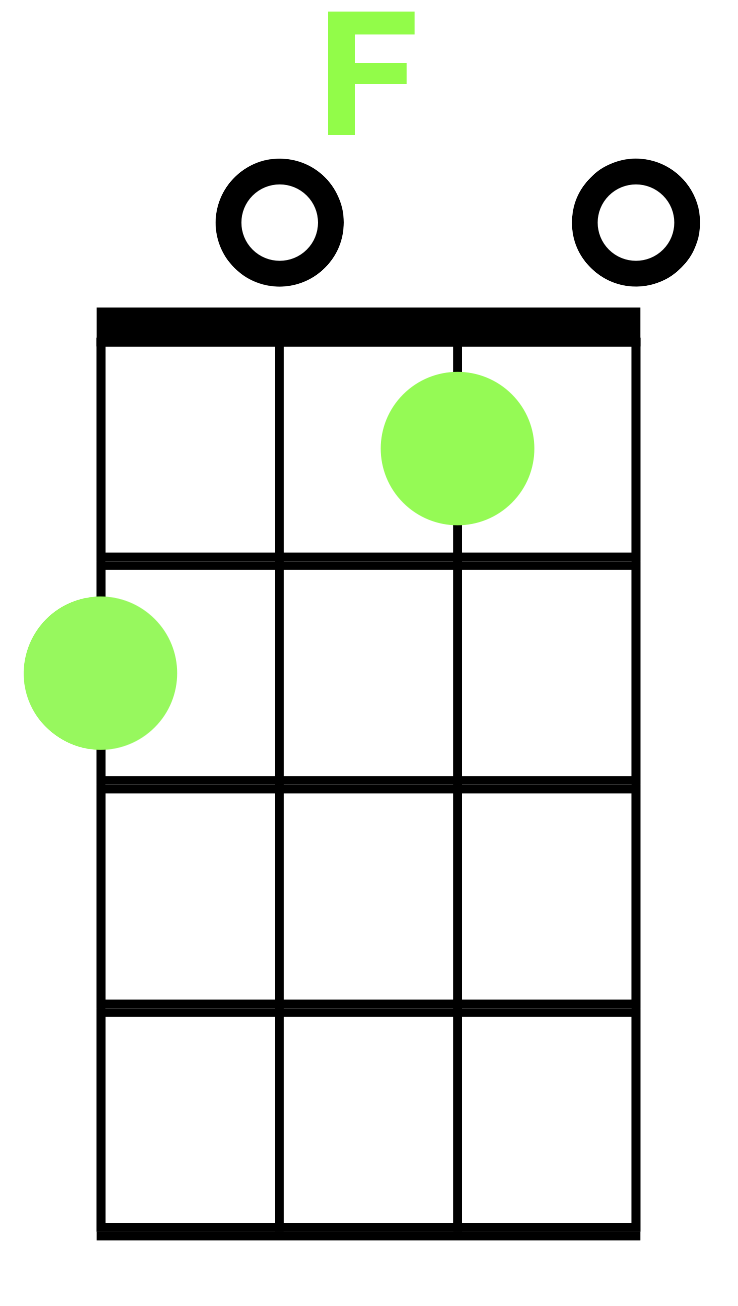 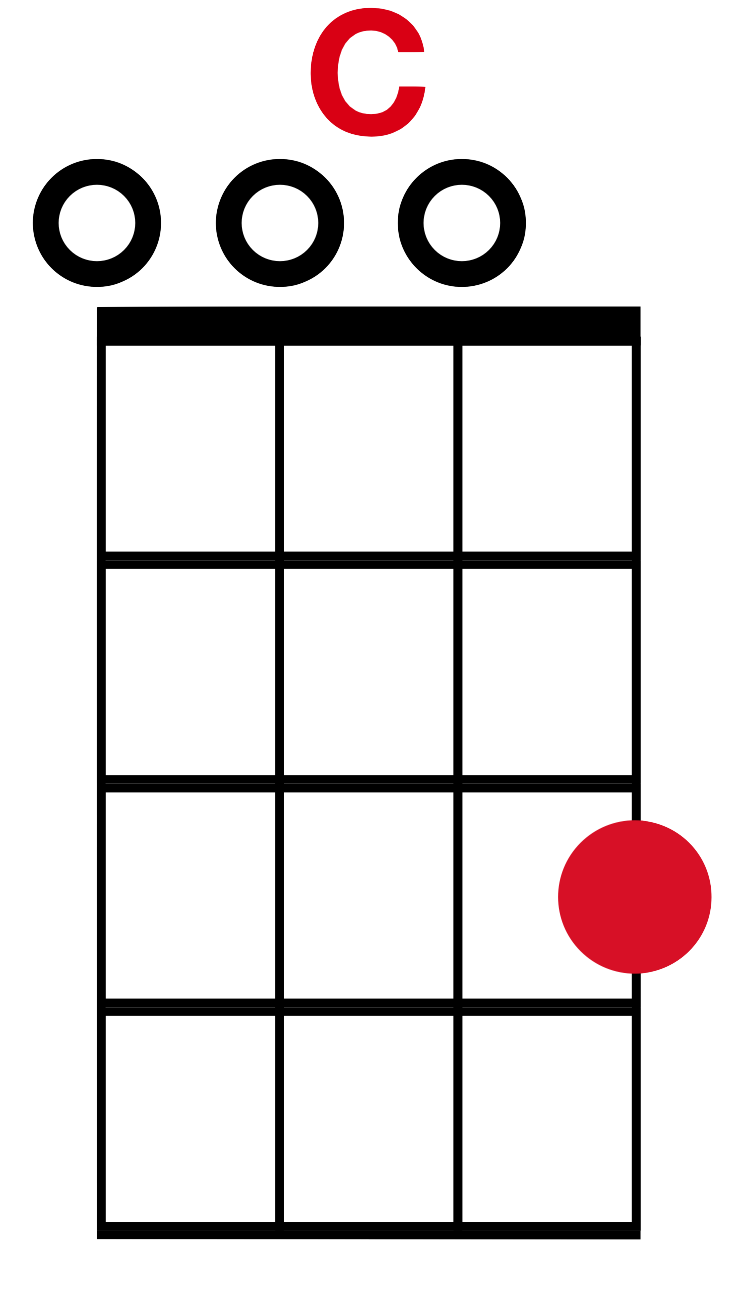 Born This Way
G		        			     F     
My mama told me when I was young

C 								G
We were all born superstars

G		        			     		   F     
She rolled my hair and put my lipstick on

C 						         G
In the glass of her boudoir
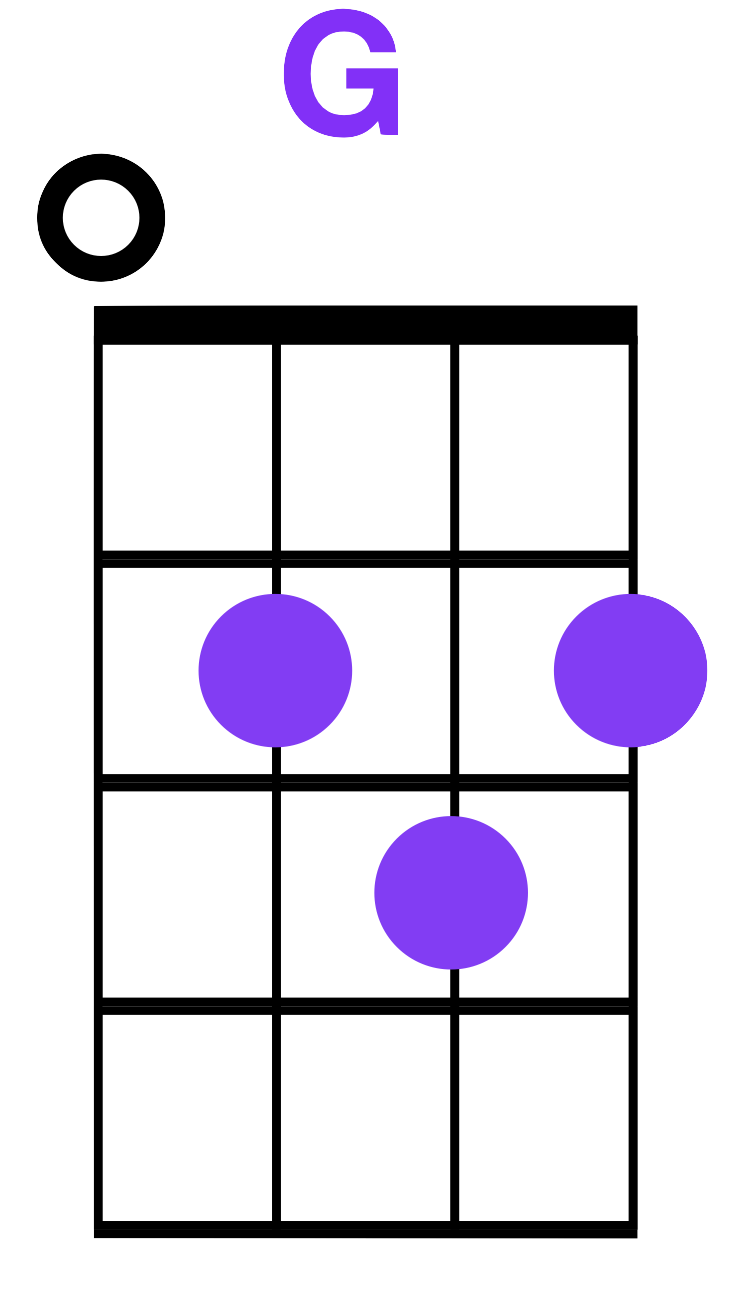 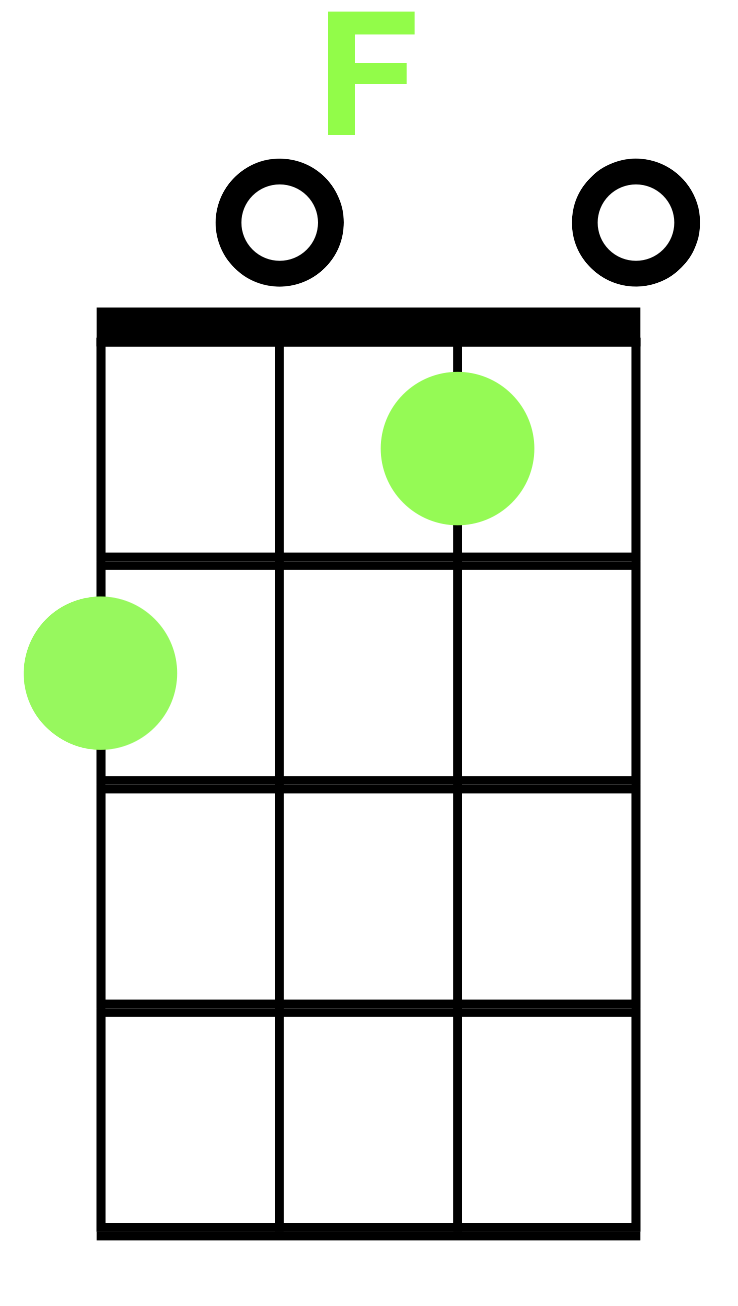 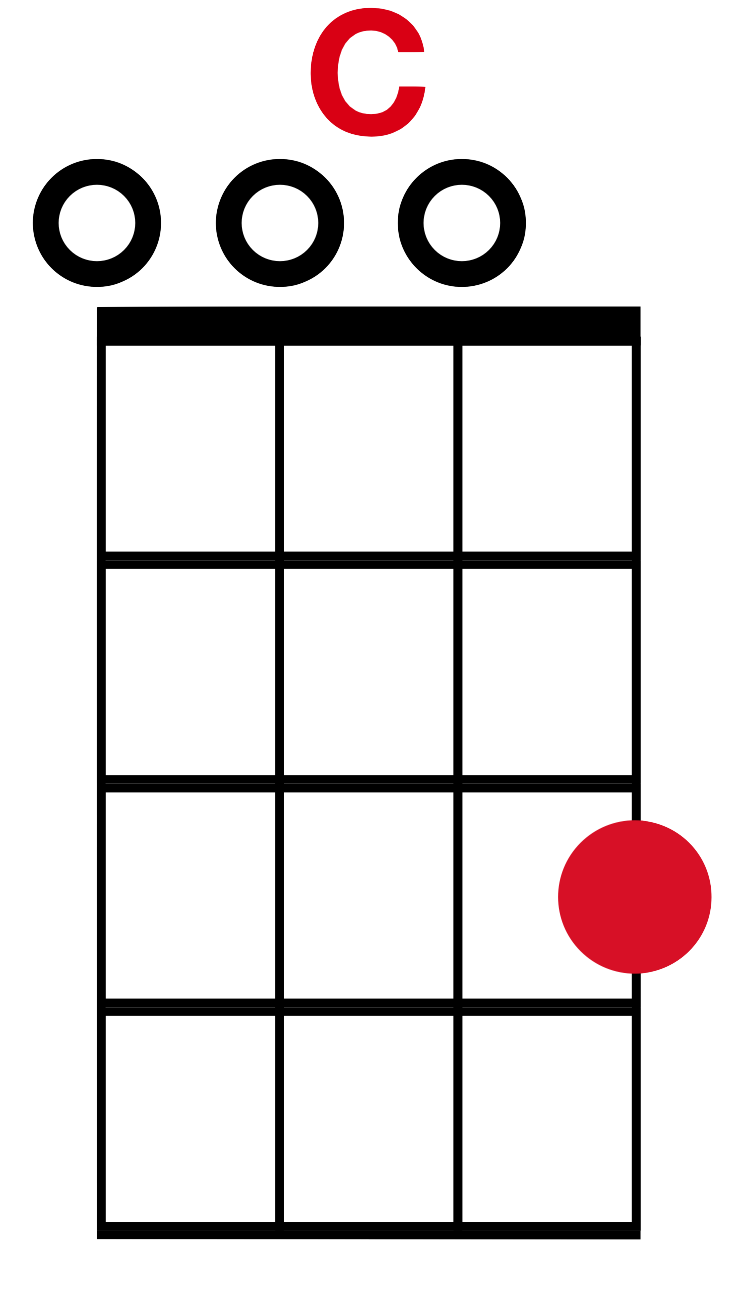 Born This Way
G		        			     			    F     
“There’s nothing wrong with lovin’ who you are”

                   C 							     G
She said, “‘Cause he made you perfect, babe

G		        			     		            F     
“So hold your head up, girl and you you’ll go far,

C 				          G
Listen to me when I say”
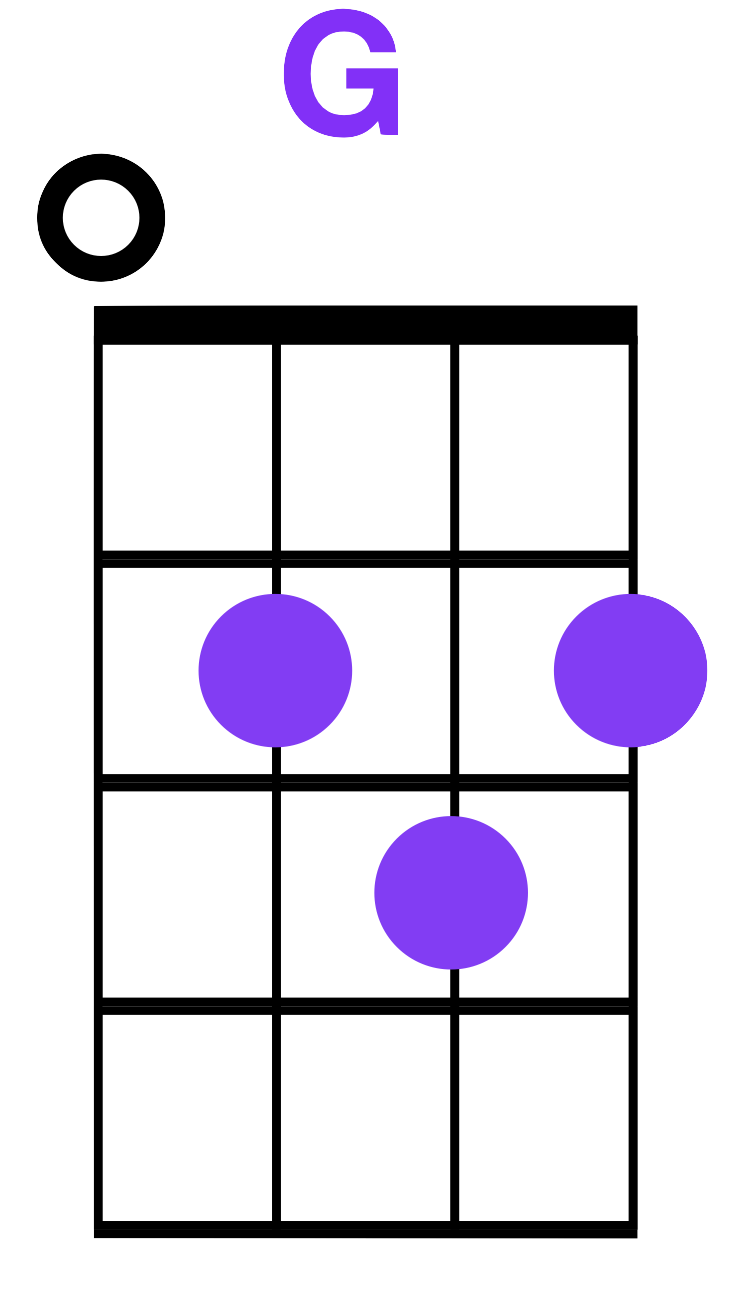 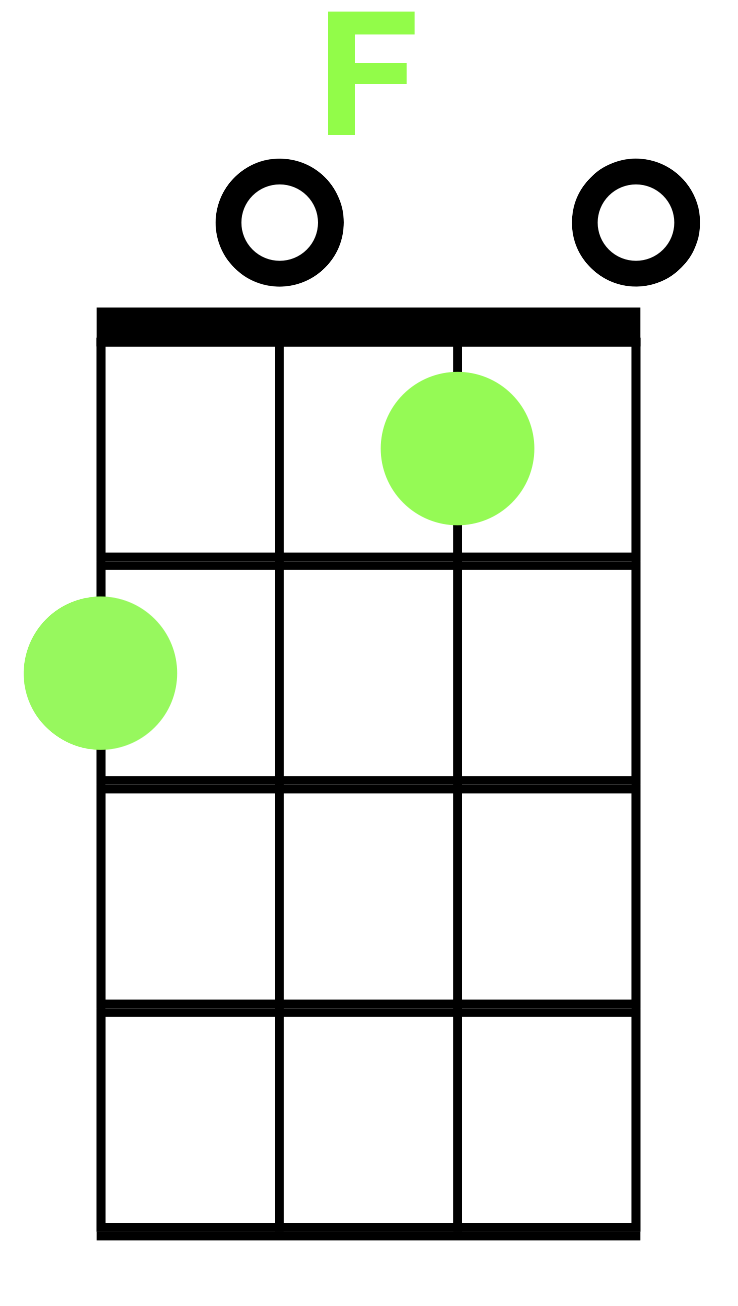 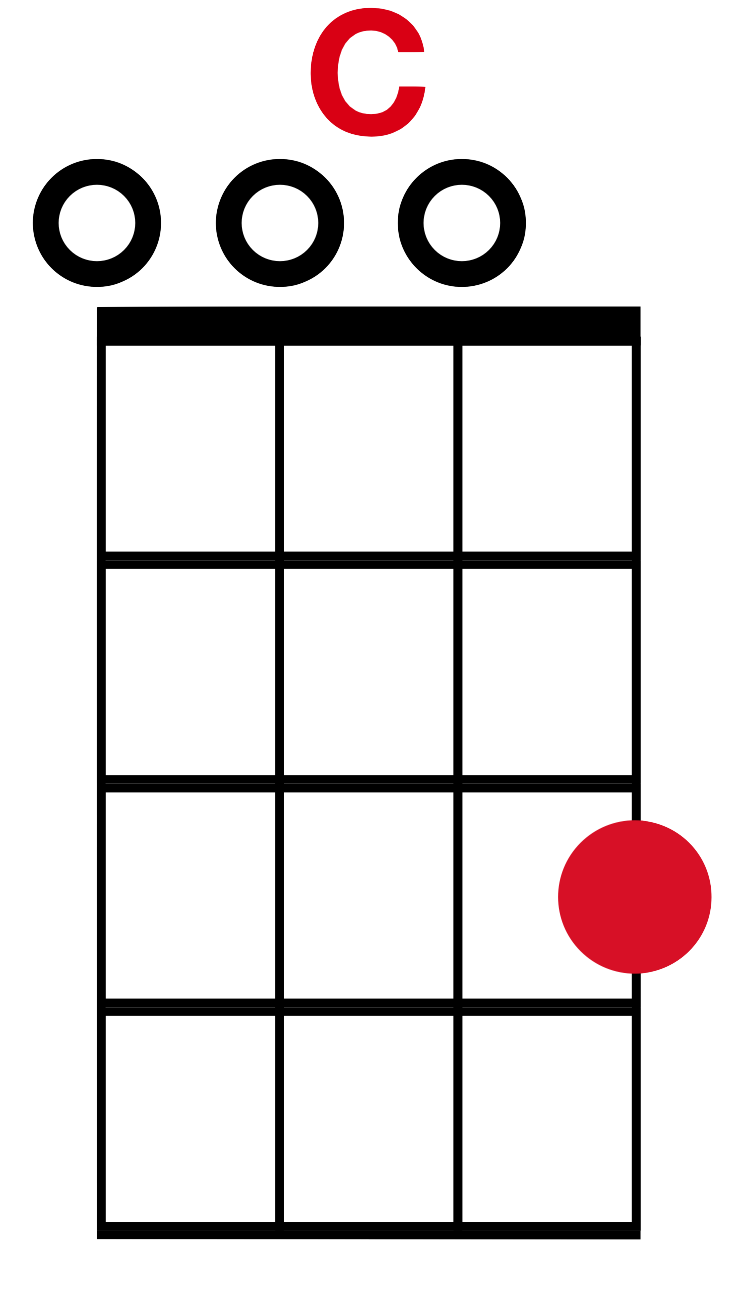 Born This Way
G		        			     			        
I’m beautiful in my way,

                                    F
‘Cause God makes no mistakes

                    C 							     
I’m on the right track, baby

          G		        			     		         
I was born this way
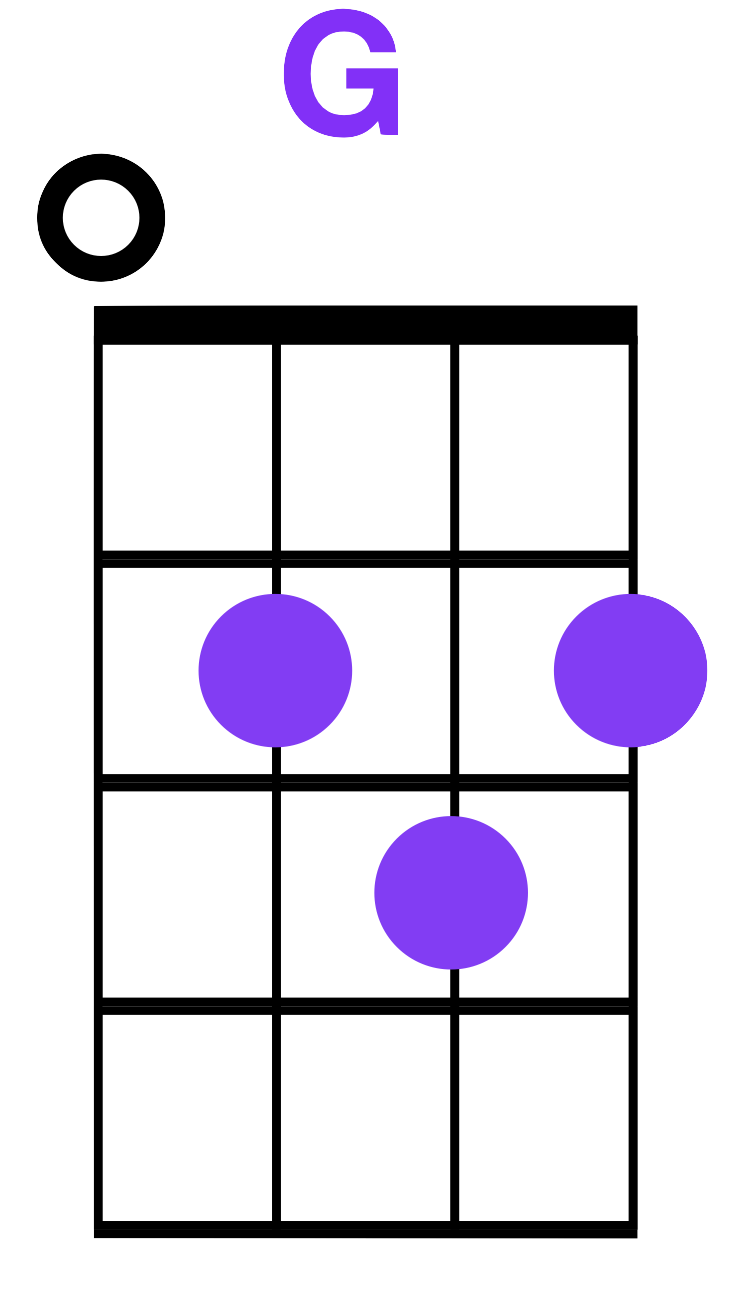 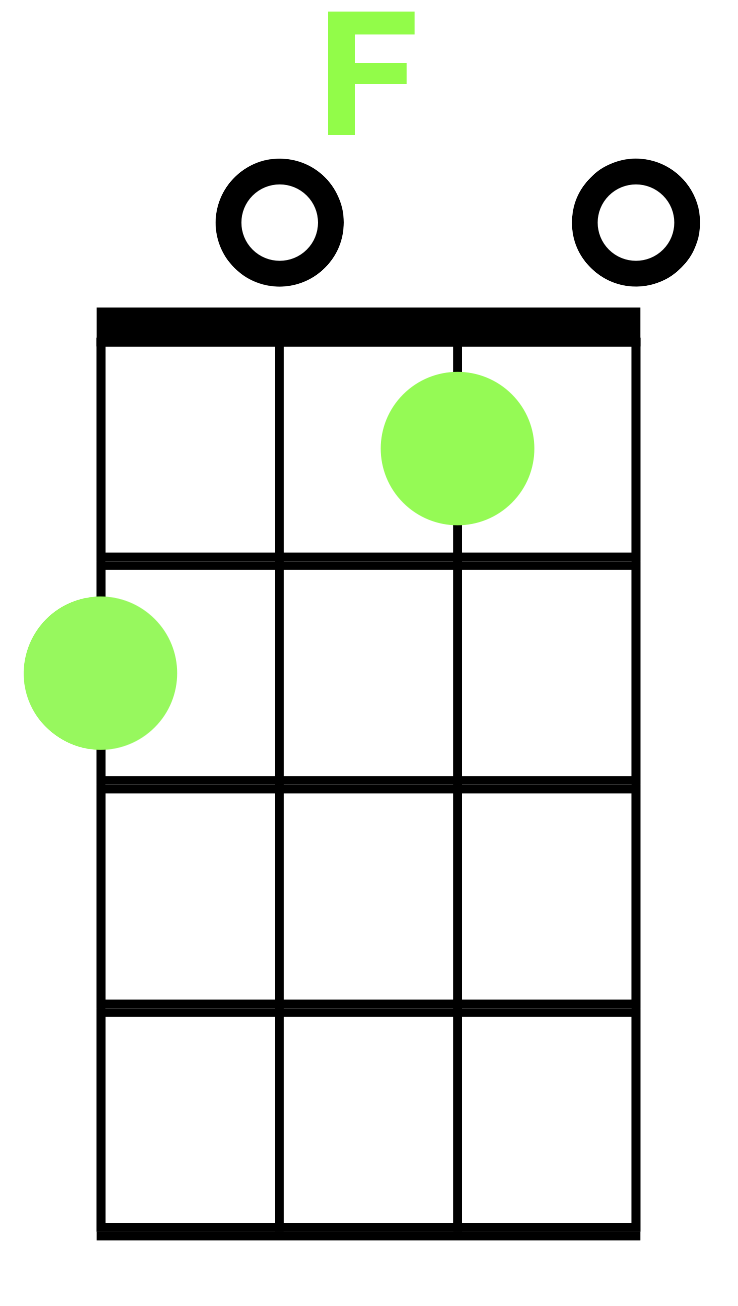 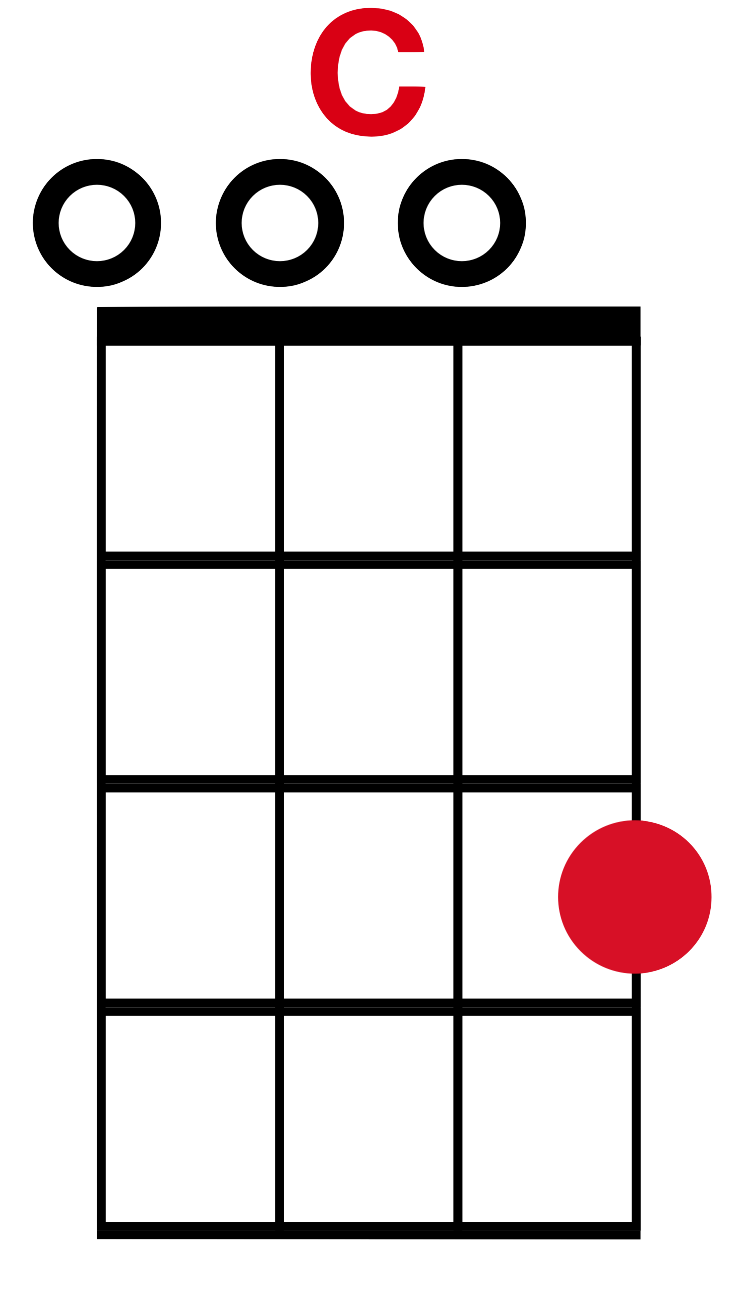 Born This Way
G		        			     			        
Don’t hide yourself in regret,

                          F
Just love yourself and you’re set

                    C 							     
I’m on the right track, baby

          G		        			     		         
I was born this way
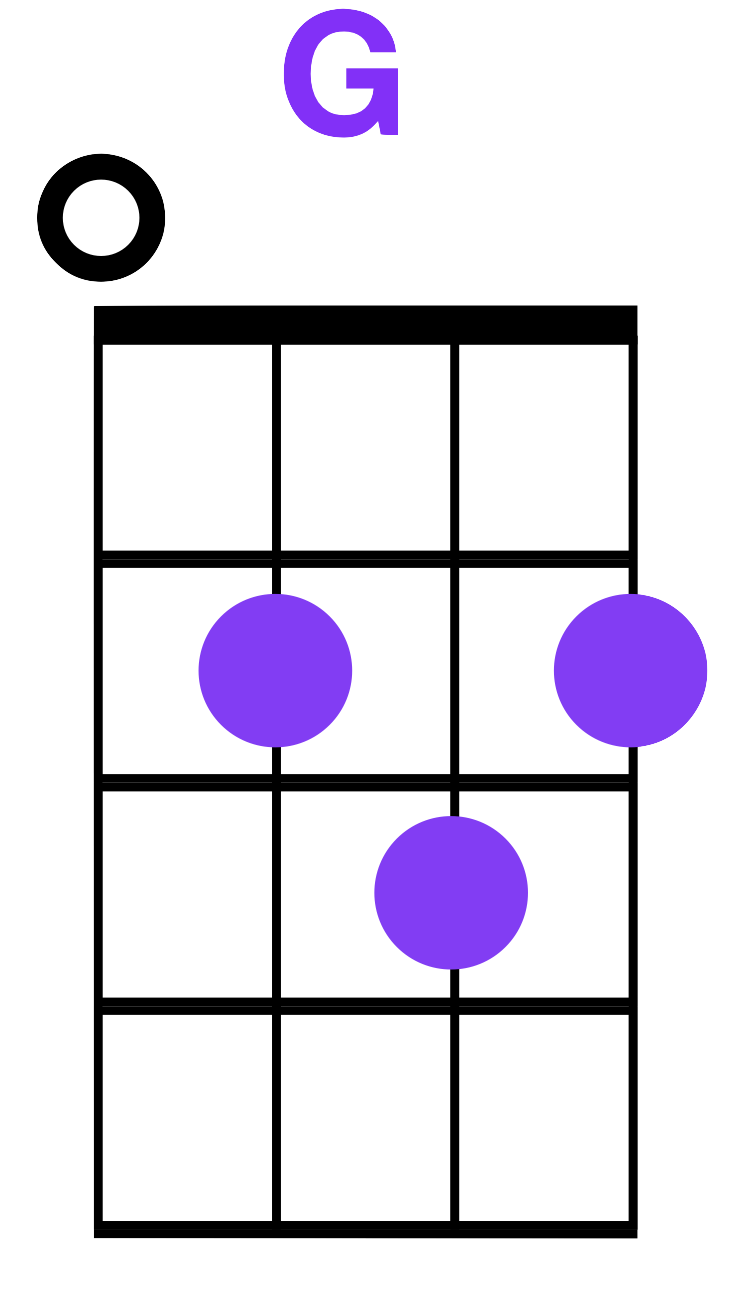 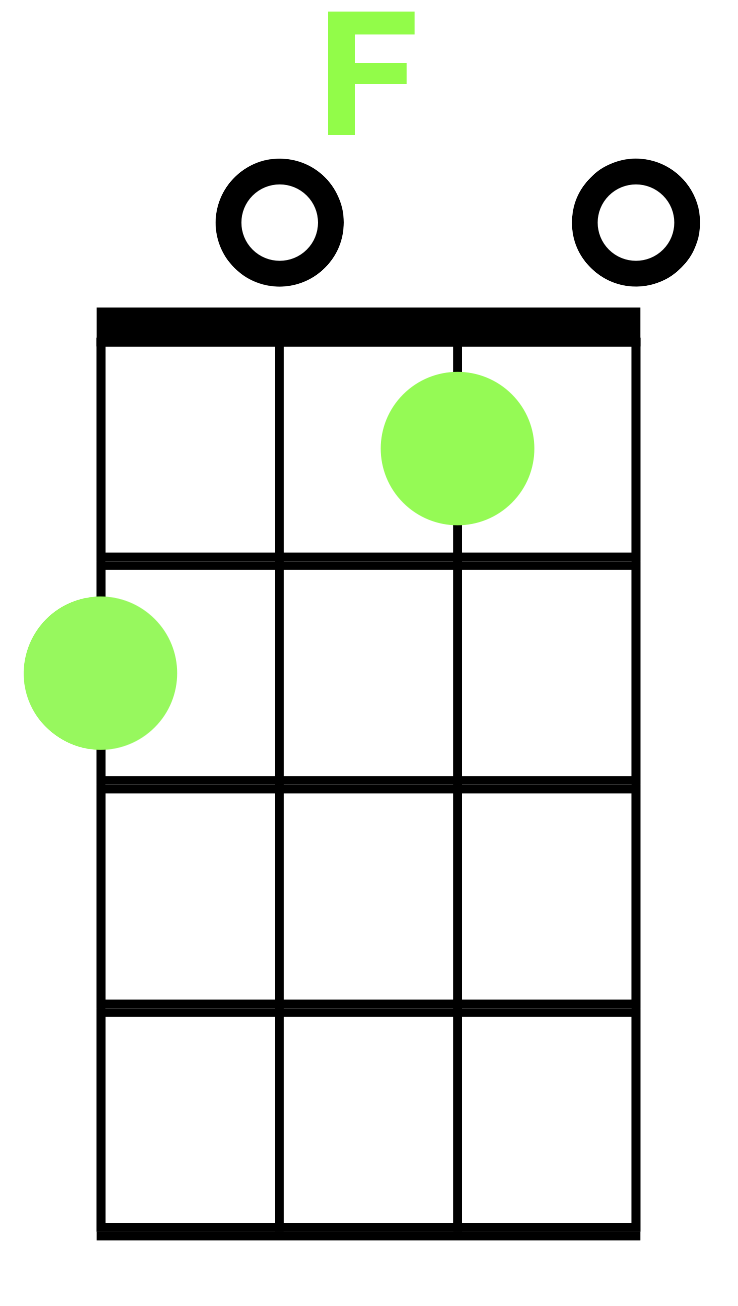 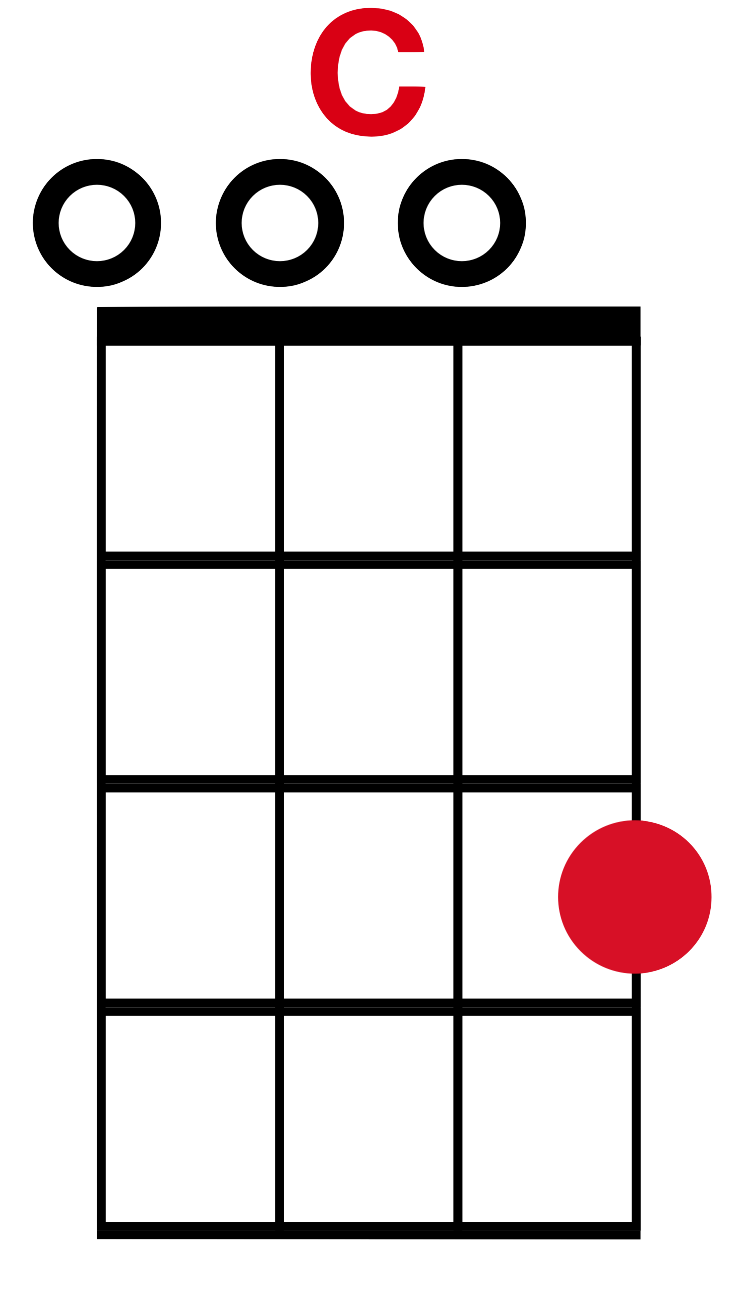 Born This Way
G		        			     			        
Ooo, there ain’t no other way

F
Baby, I was born this way

C 							     
Baby, I was born this way
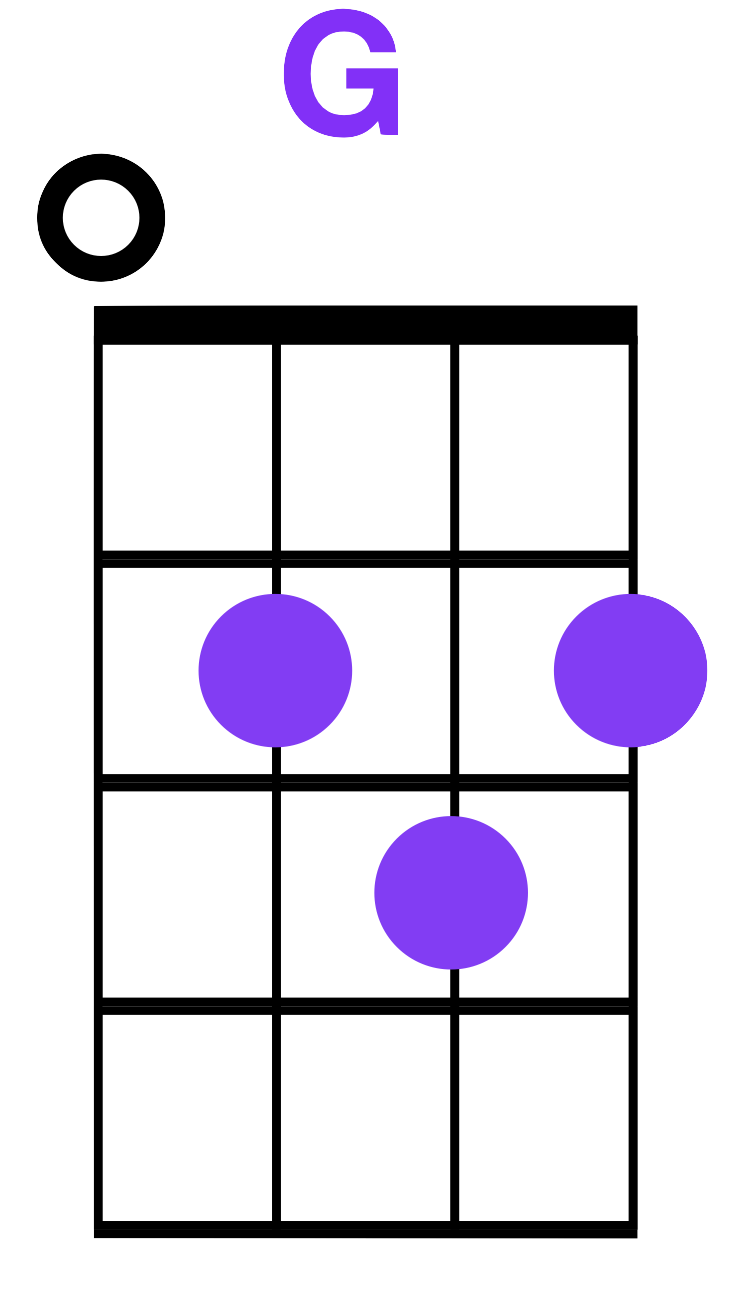 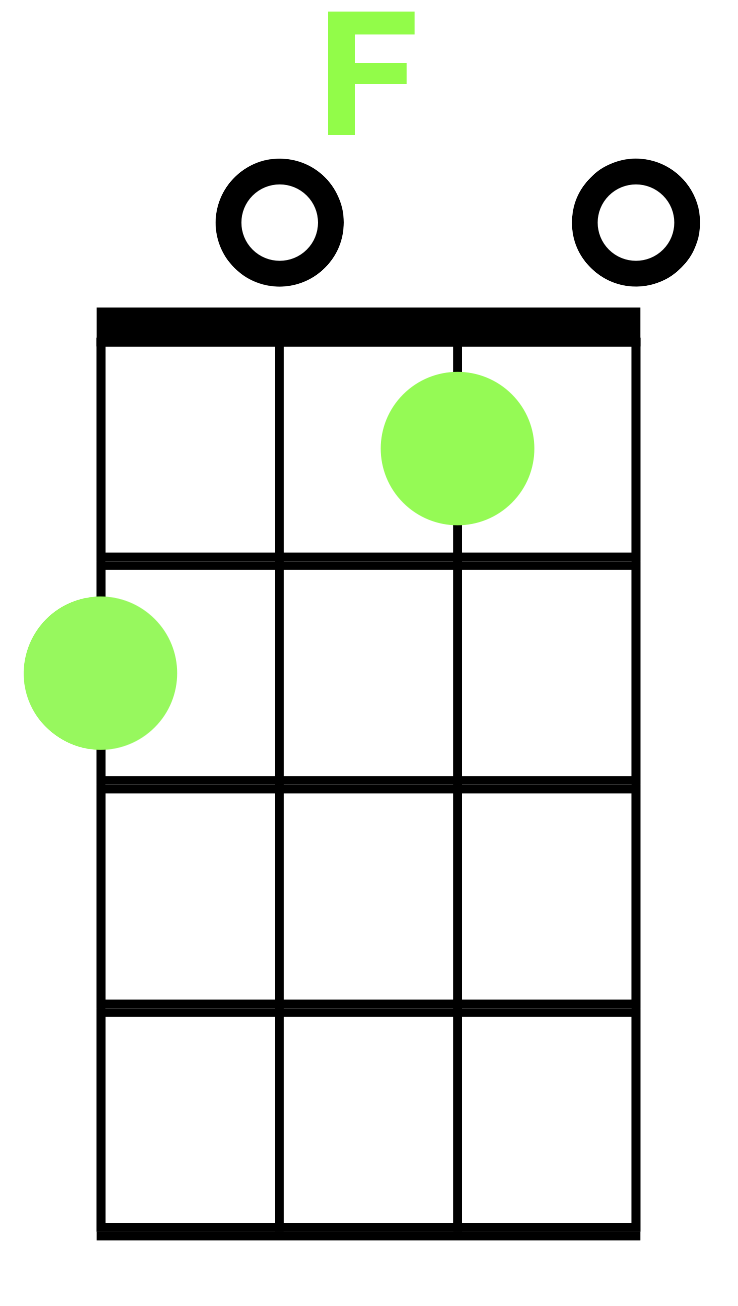 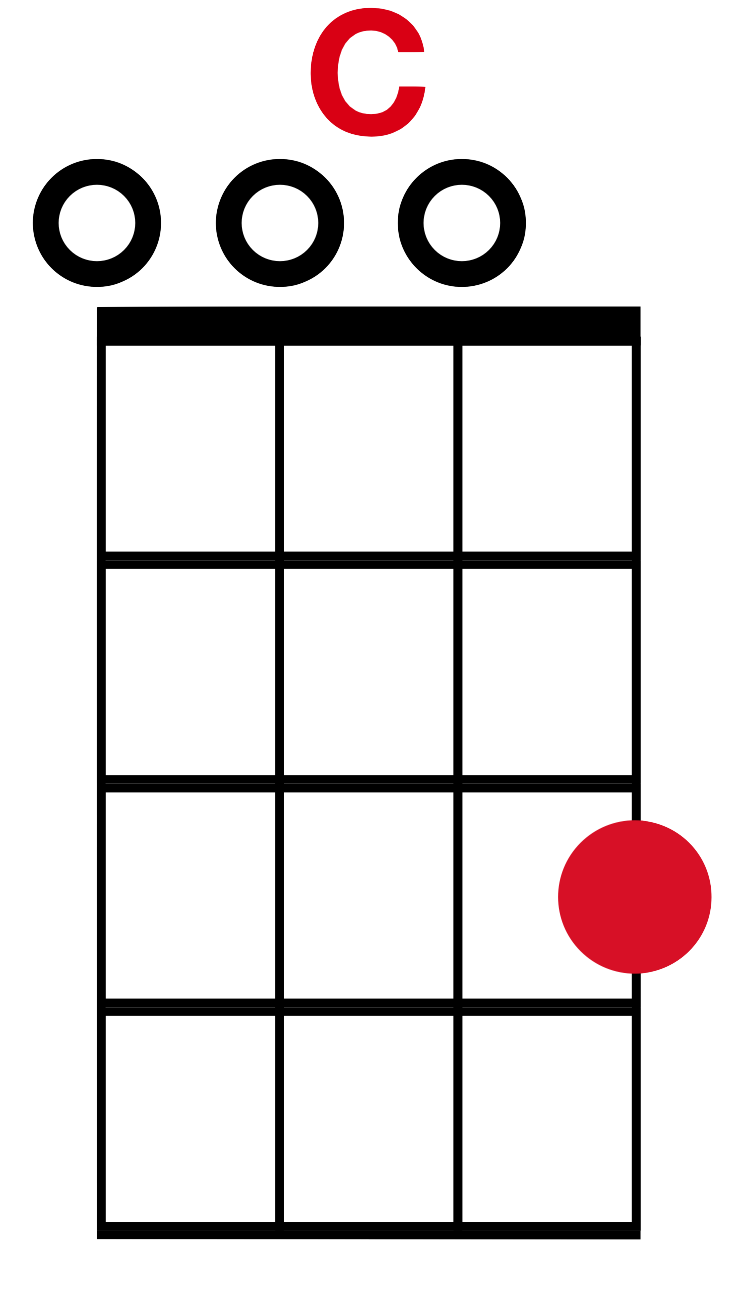 Born This Way
G		        			     			        
Ooo, there ain’t no other way

F
Baby, I was born this way

                    C 							     
I’m on the right track, baby

          G		        			     		         
I was born this way
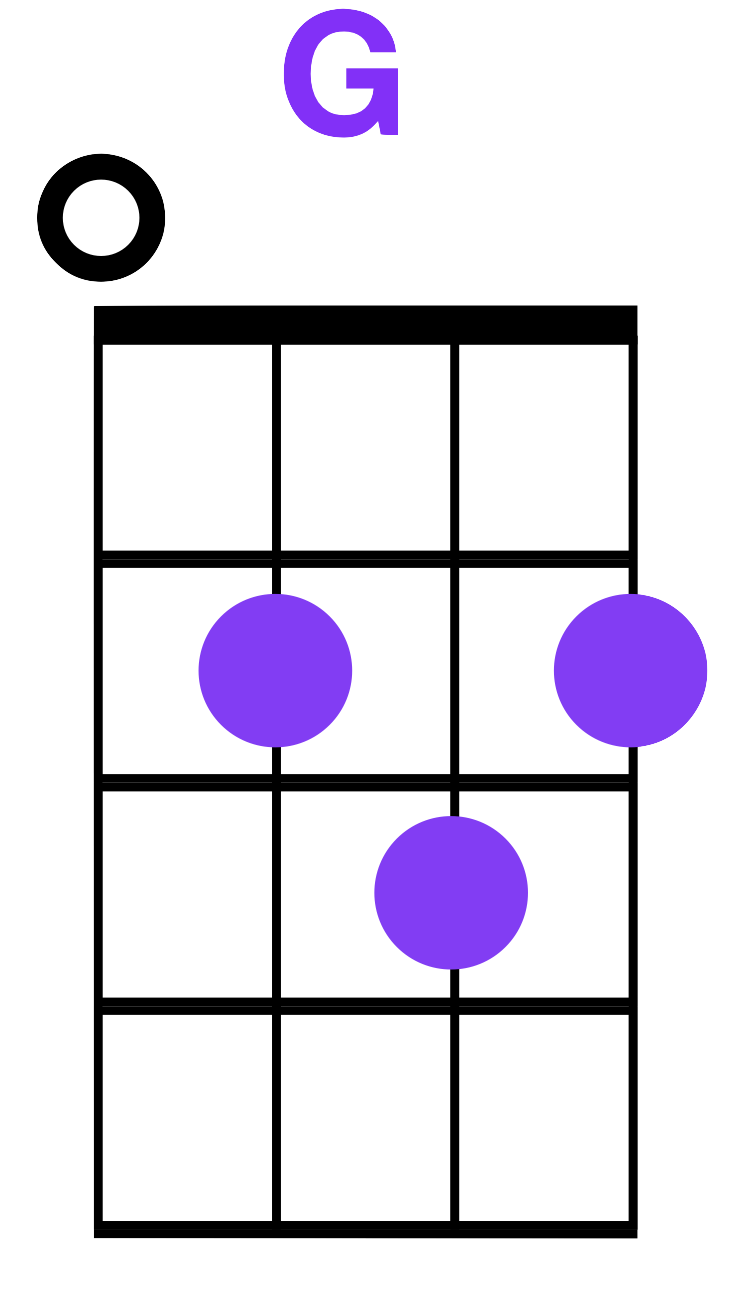 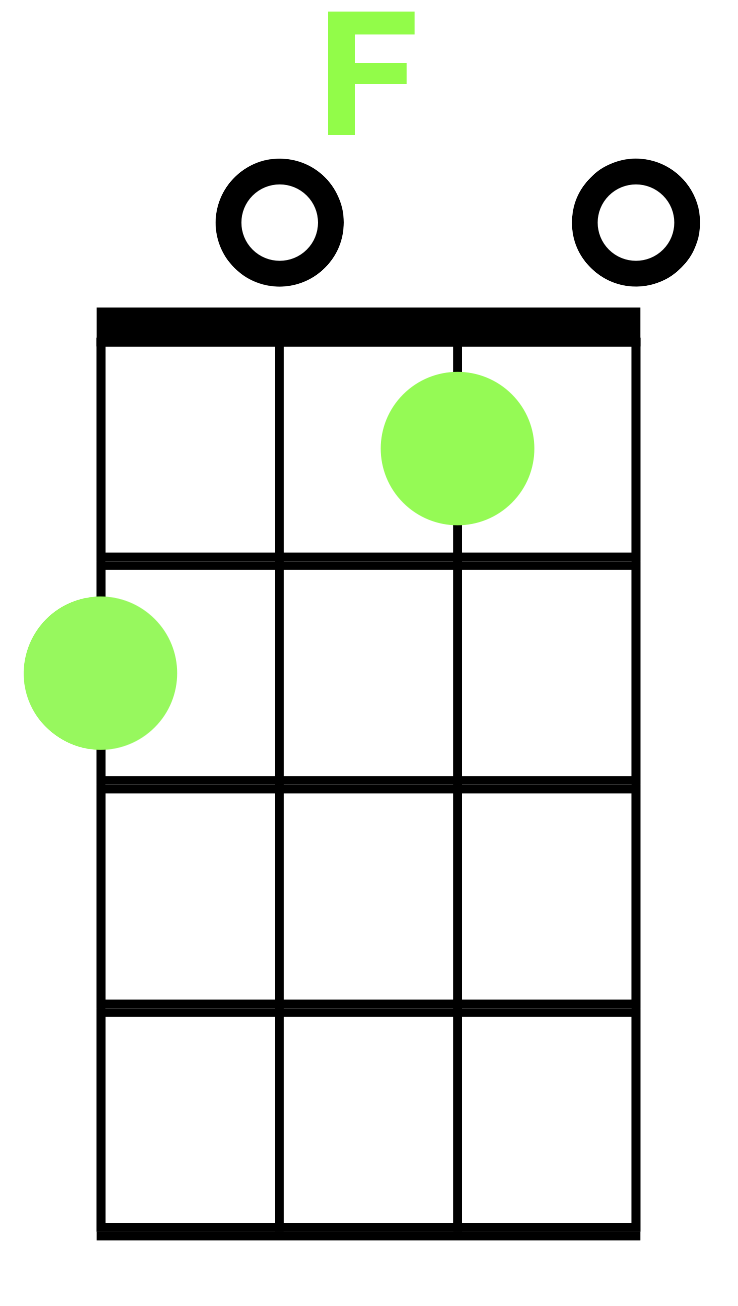 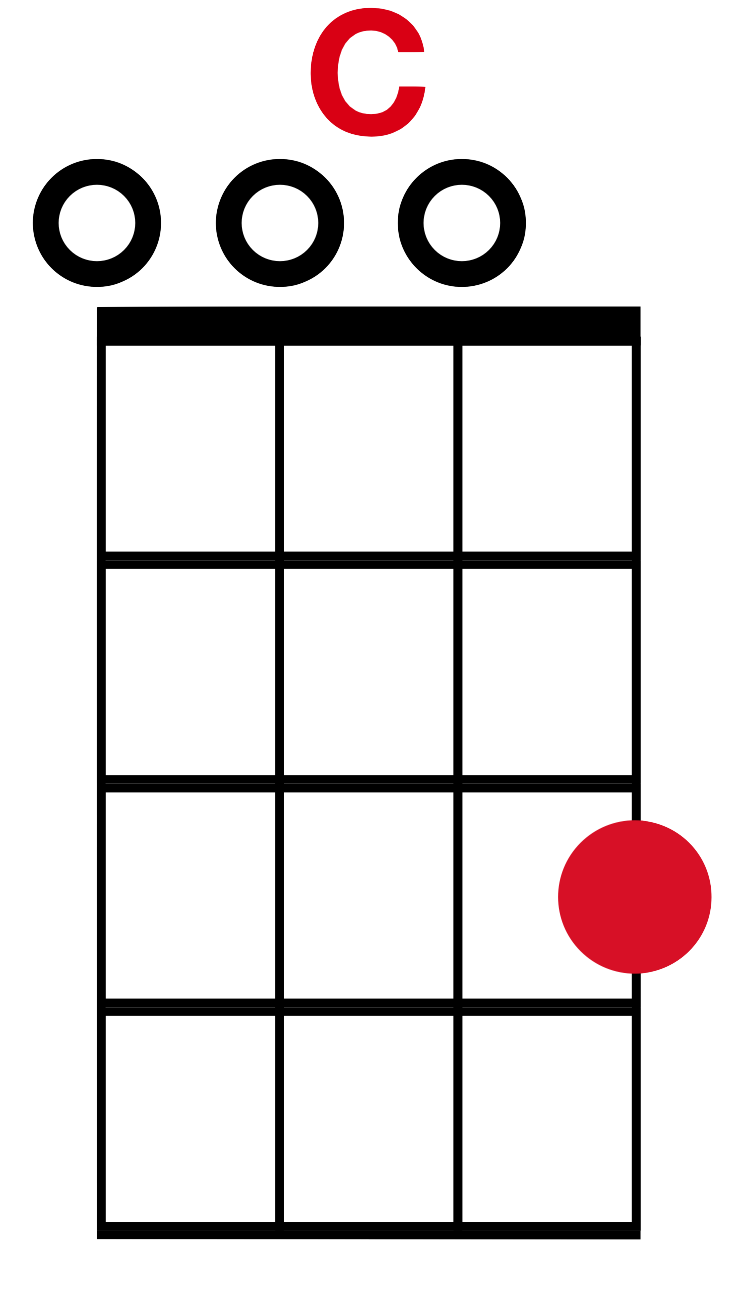 Born This Way
G		                   F			     		         
Don’t be a drag, just be a queen

           G		                   F			     		         
Don’t be a drag, just be a queen

           G		                   F			     		         
Don’t be a drag, just be a queen

           G		                   			     		         
Don’t be!
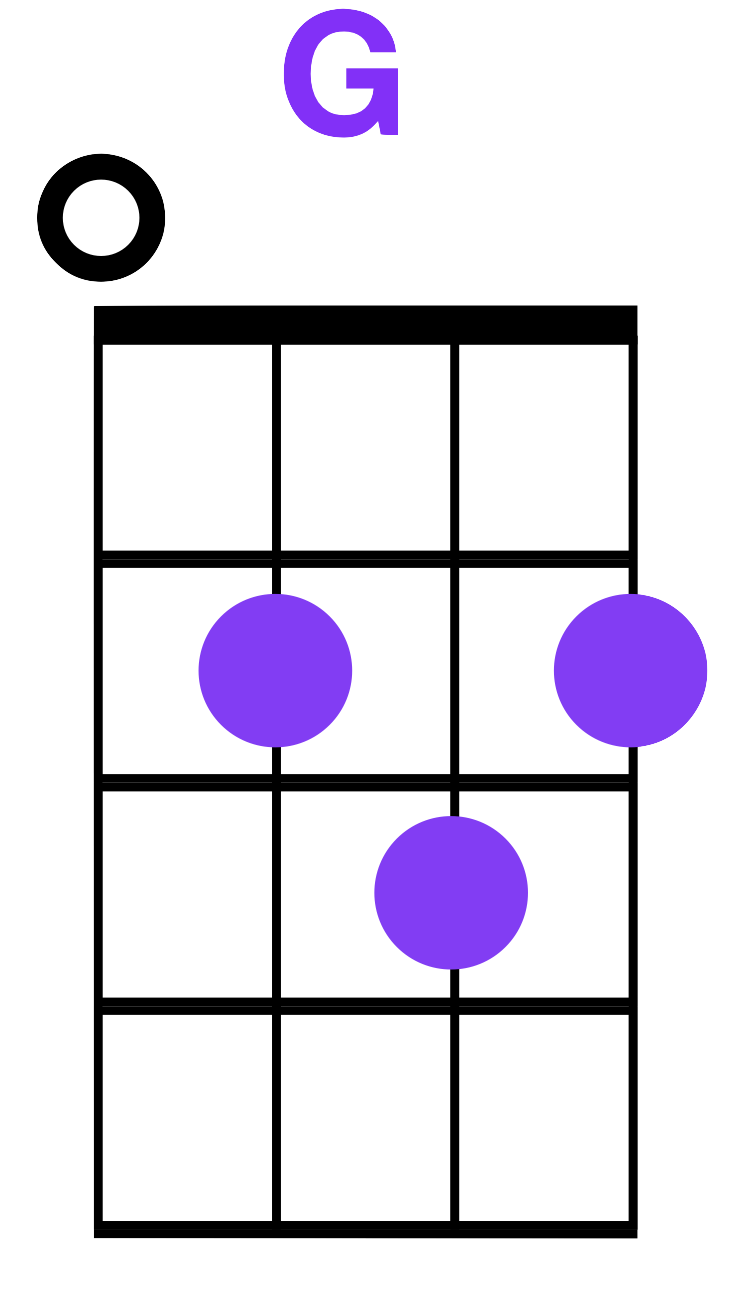 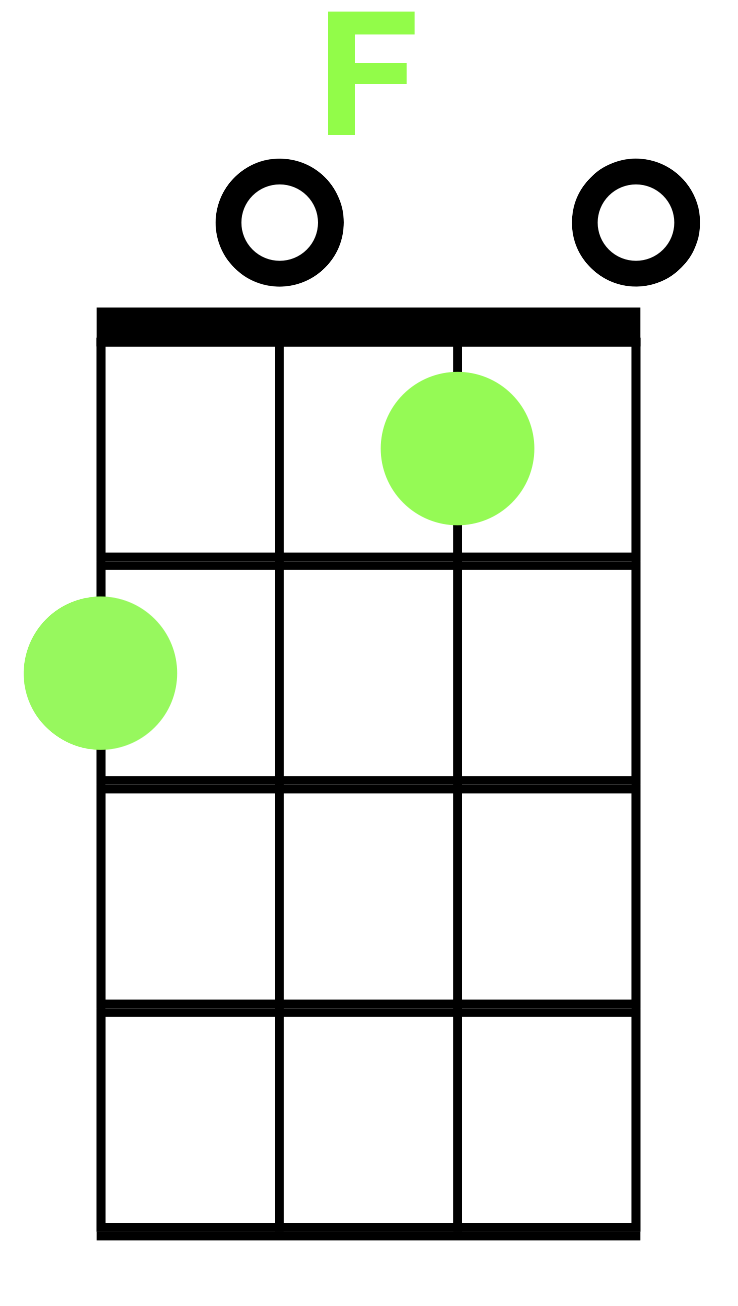 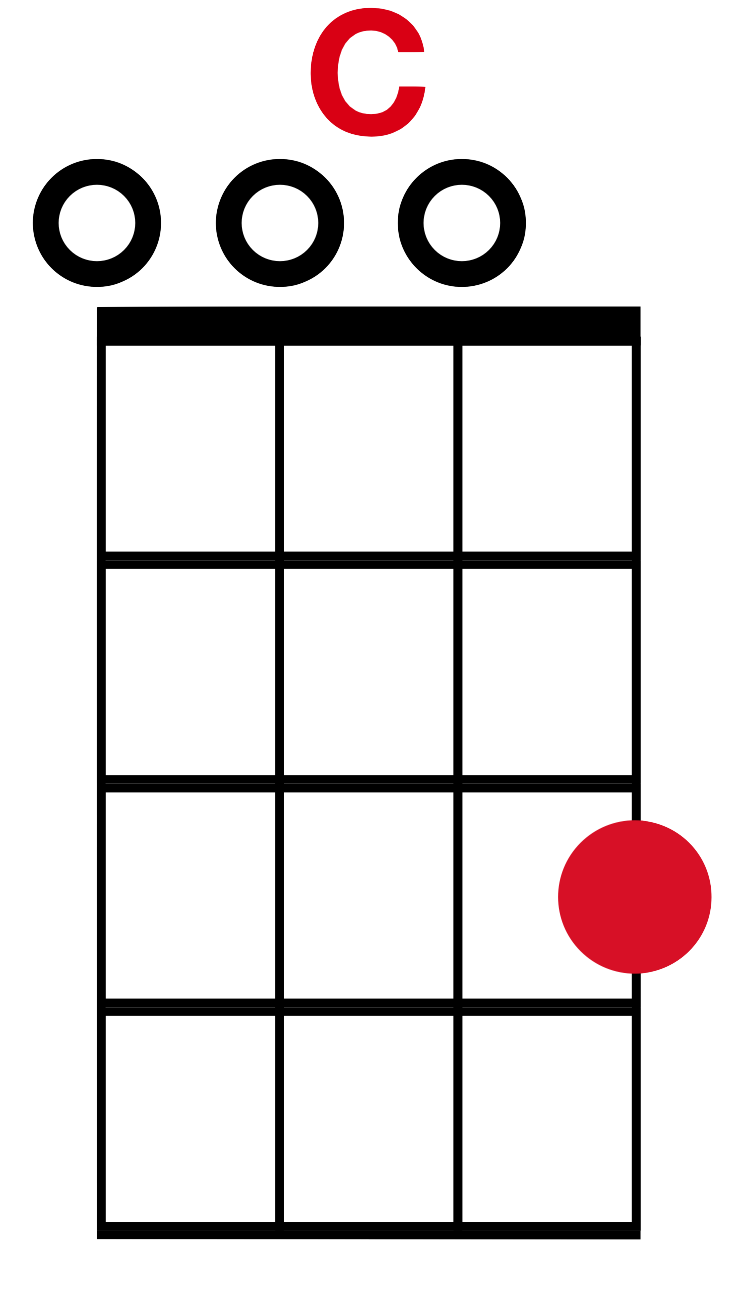 Born This Way
G		        			            F     
Give yourself prudence and love your friends

C 						      G
Subway kid, rejoice your truth

G		        	            F     
In the religion of the insecure 

             C 						 G
I must be myself, respect my youth
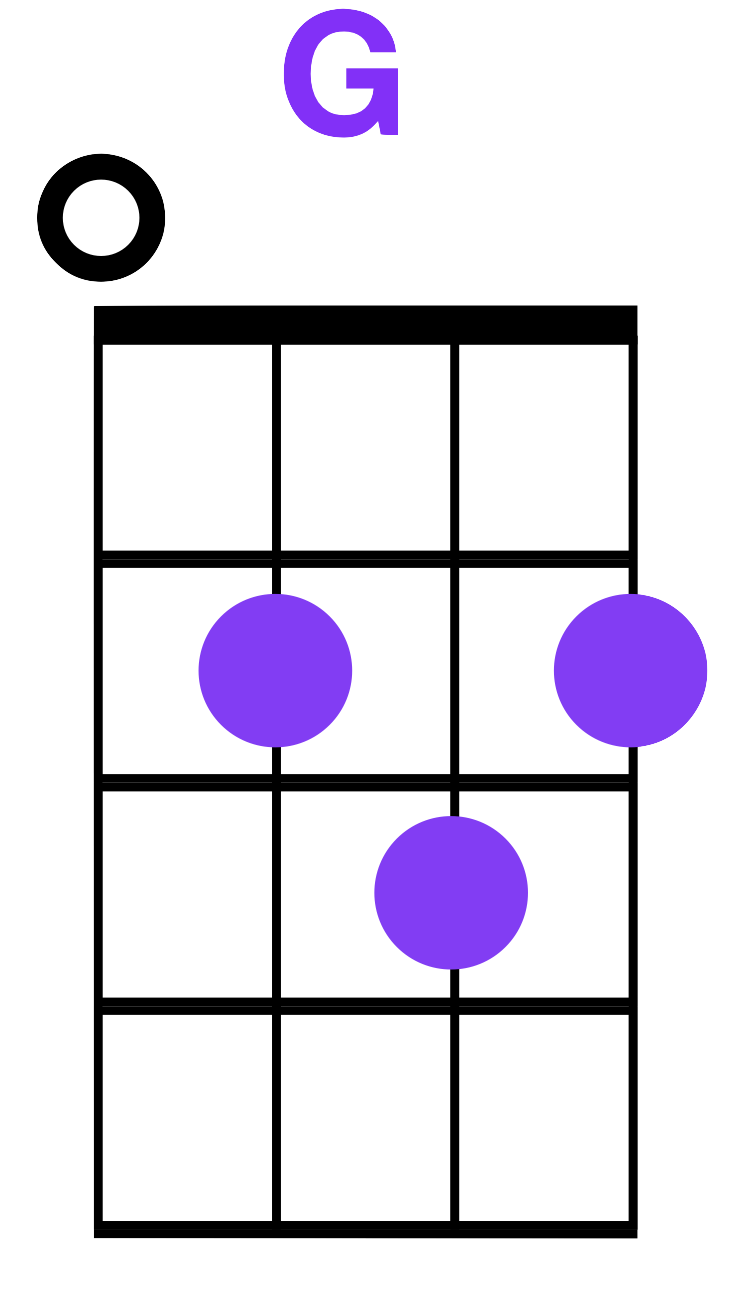 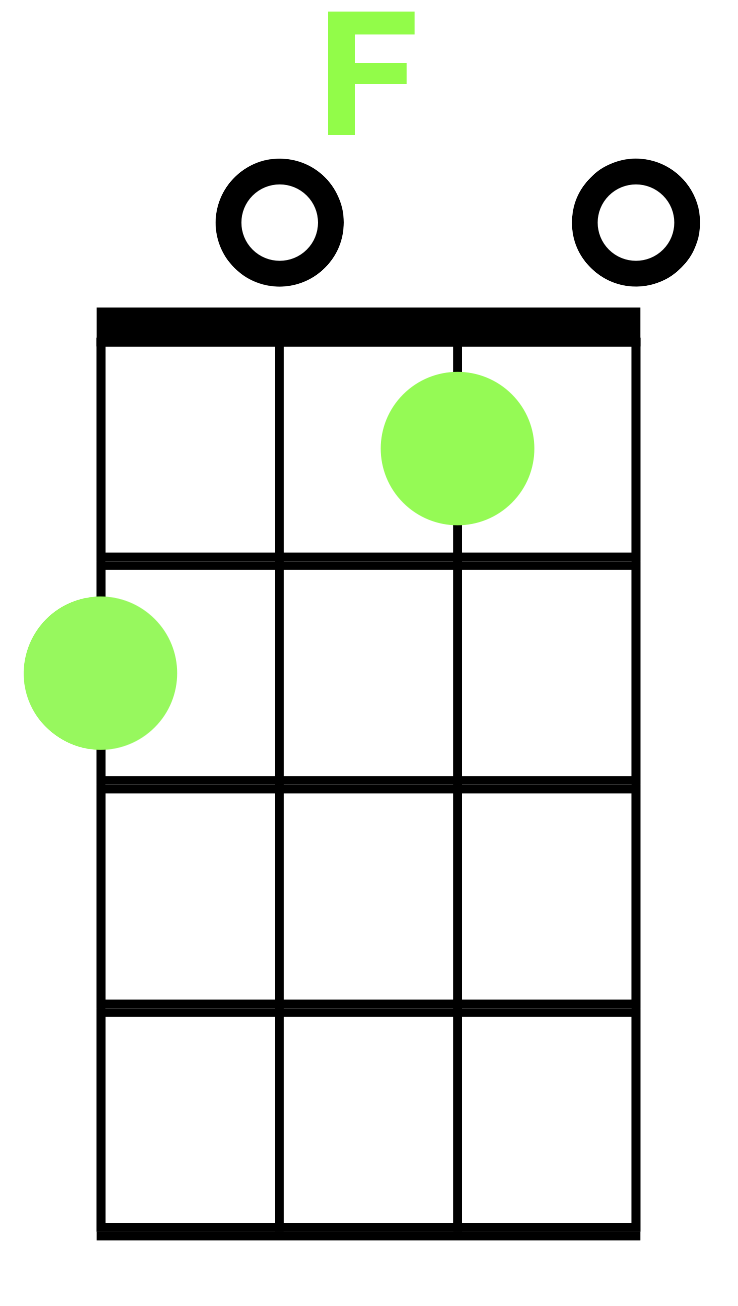 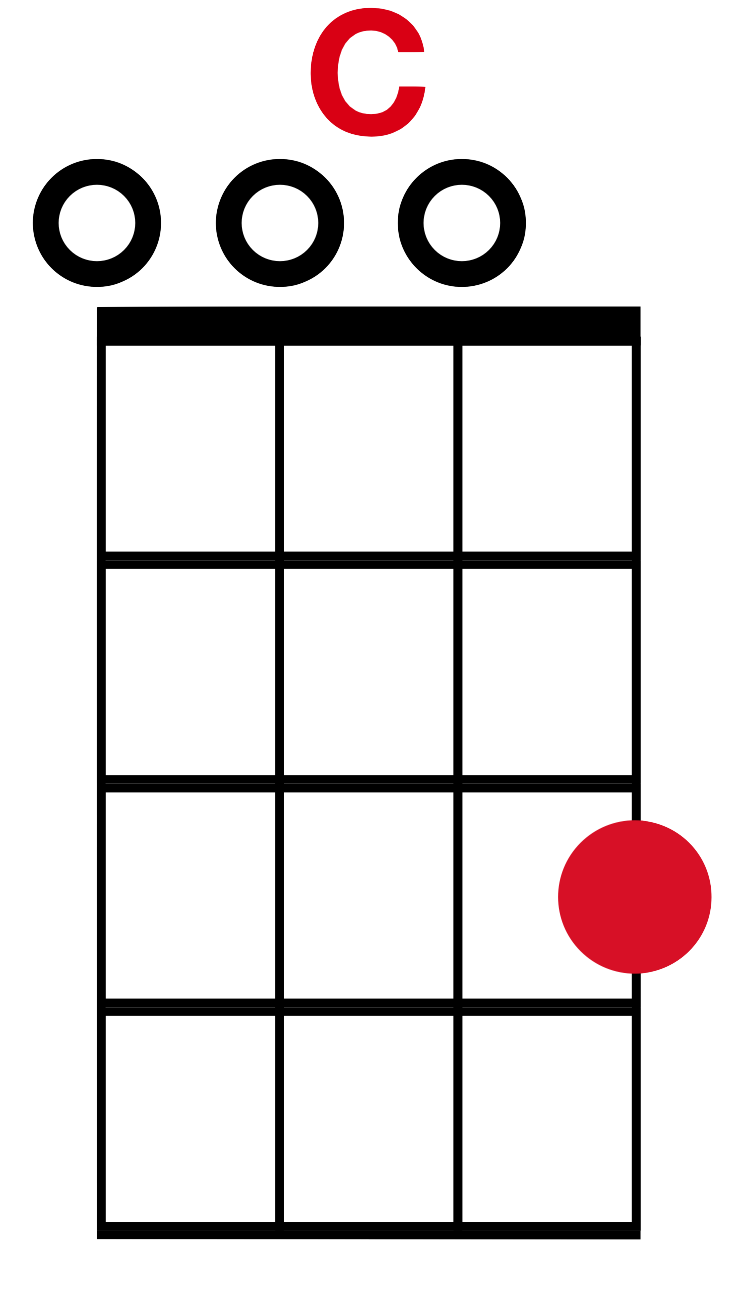 Born This Way
G		        		  F     
A different lover is not a sin

              C 	               G
Believe capital H-I-M

G		        	                  F     
I love my life, I love this record and 

     C 			     G
Mi amore vole fe yah
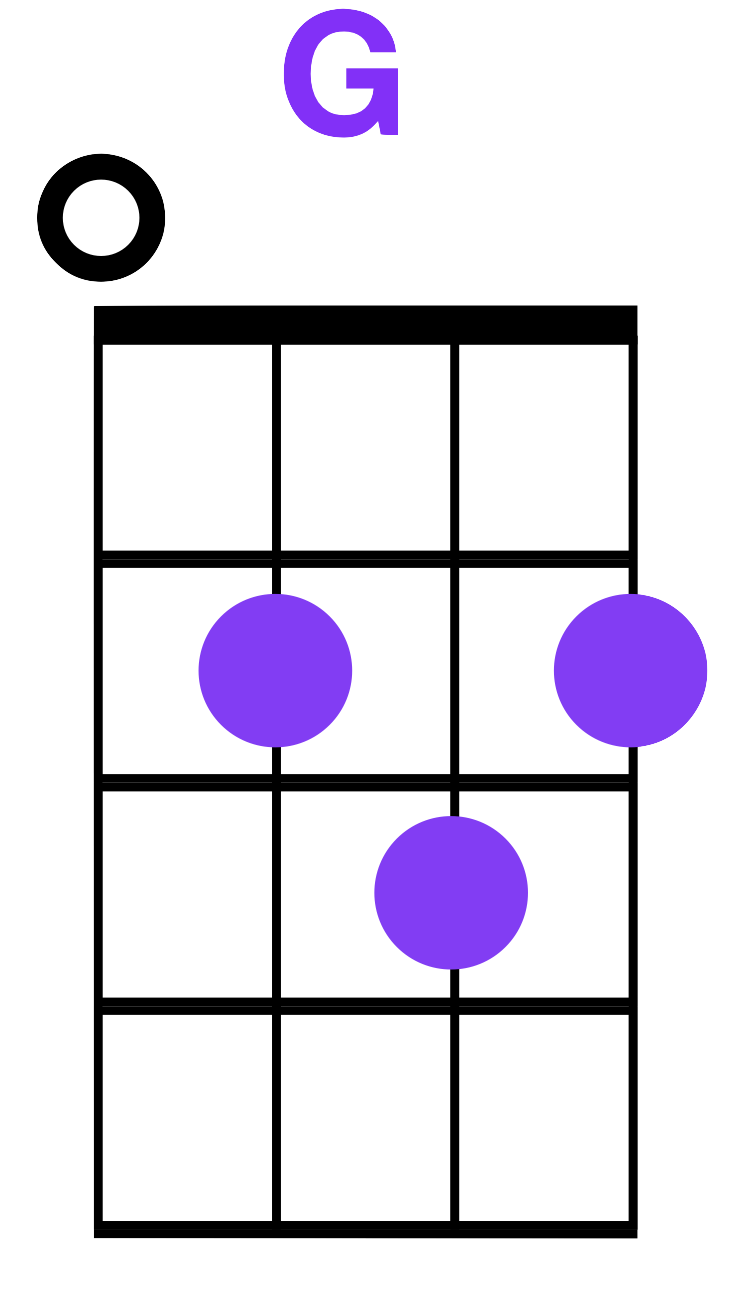 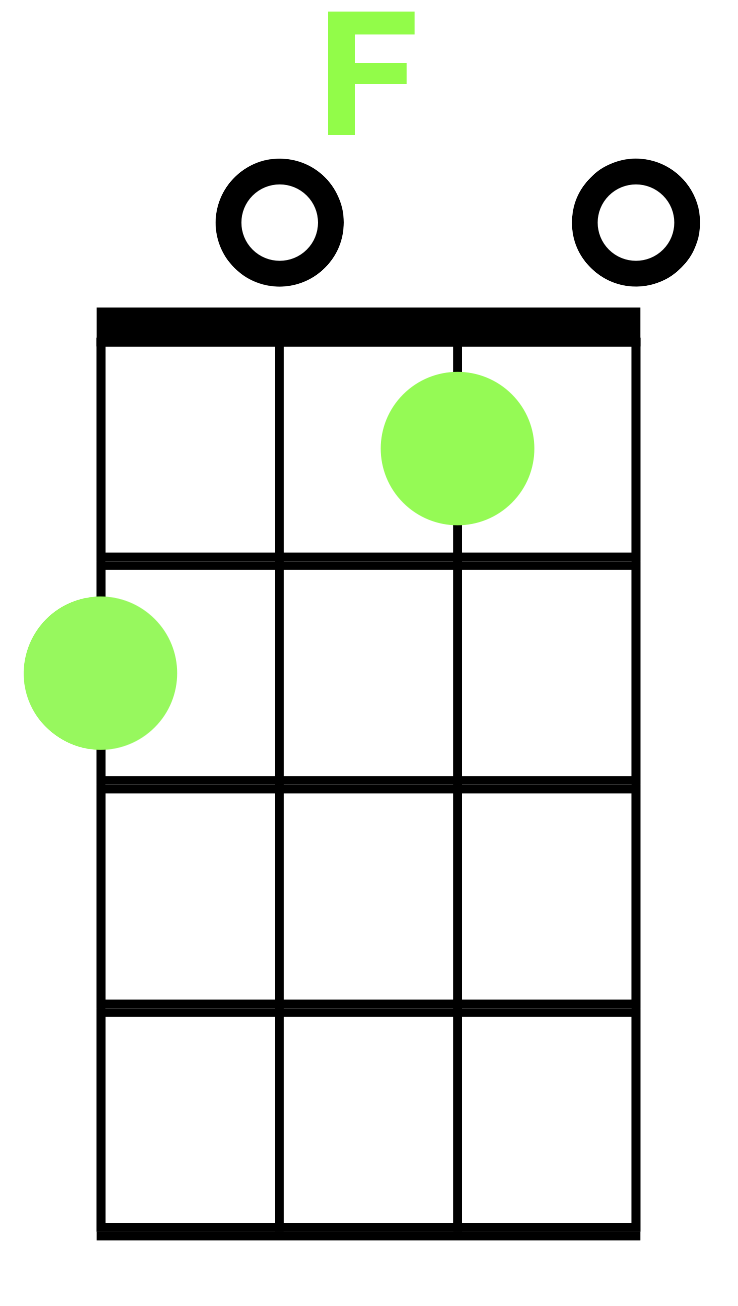 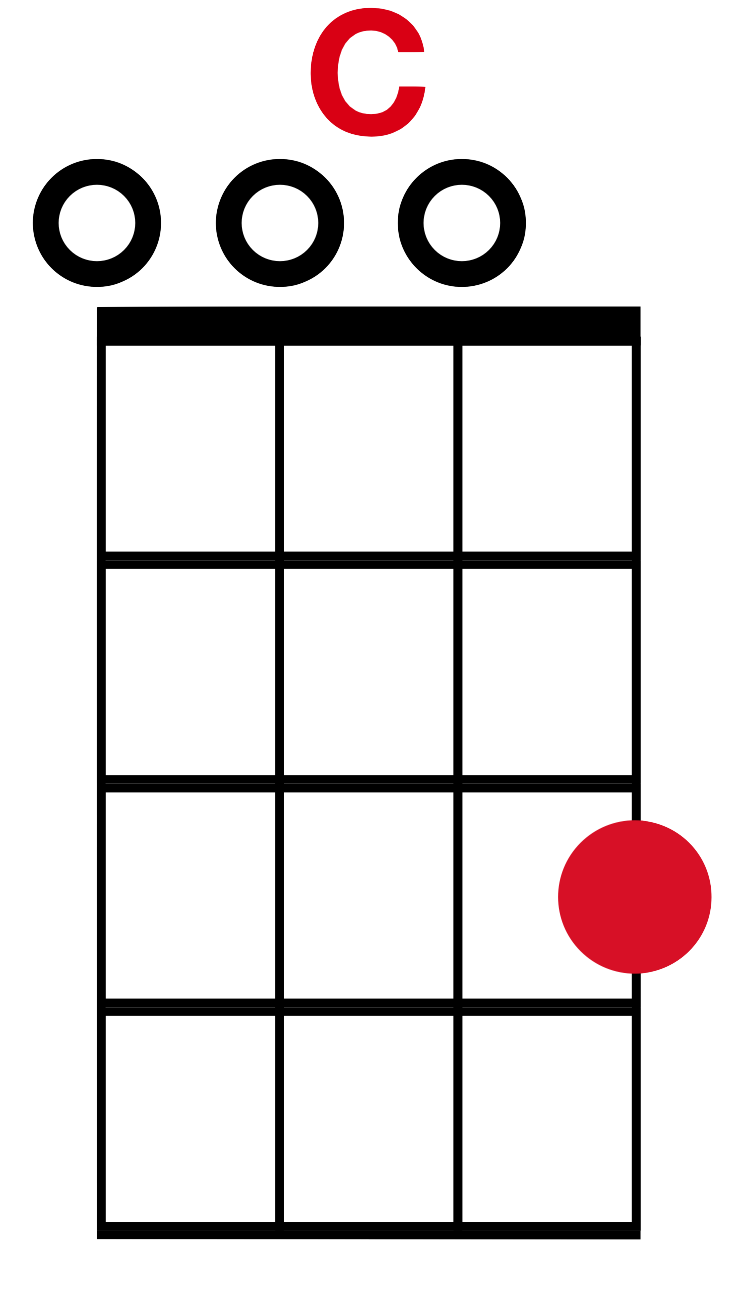 Born This Way
G		        			     			        
I’m beautiful in my way,

                                    F
‘Cause God makes no mistakes

                    C 							     
I’m on the right track, baby

          G		        			     		         
I was born this way
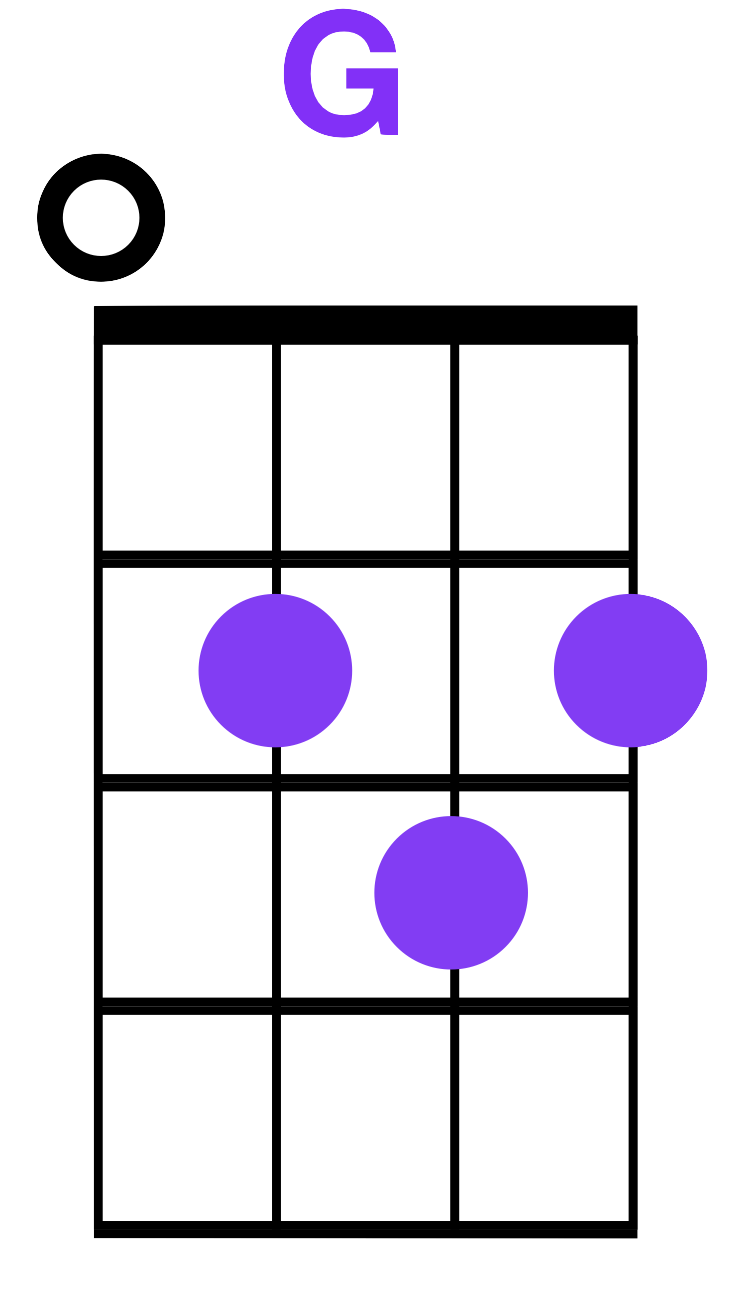 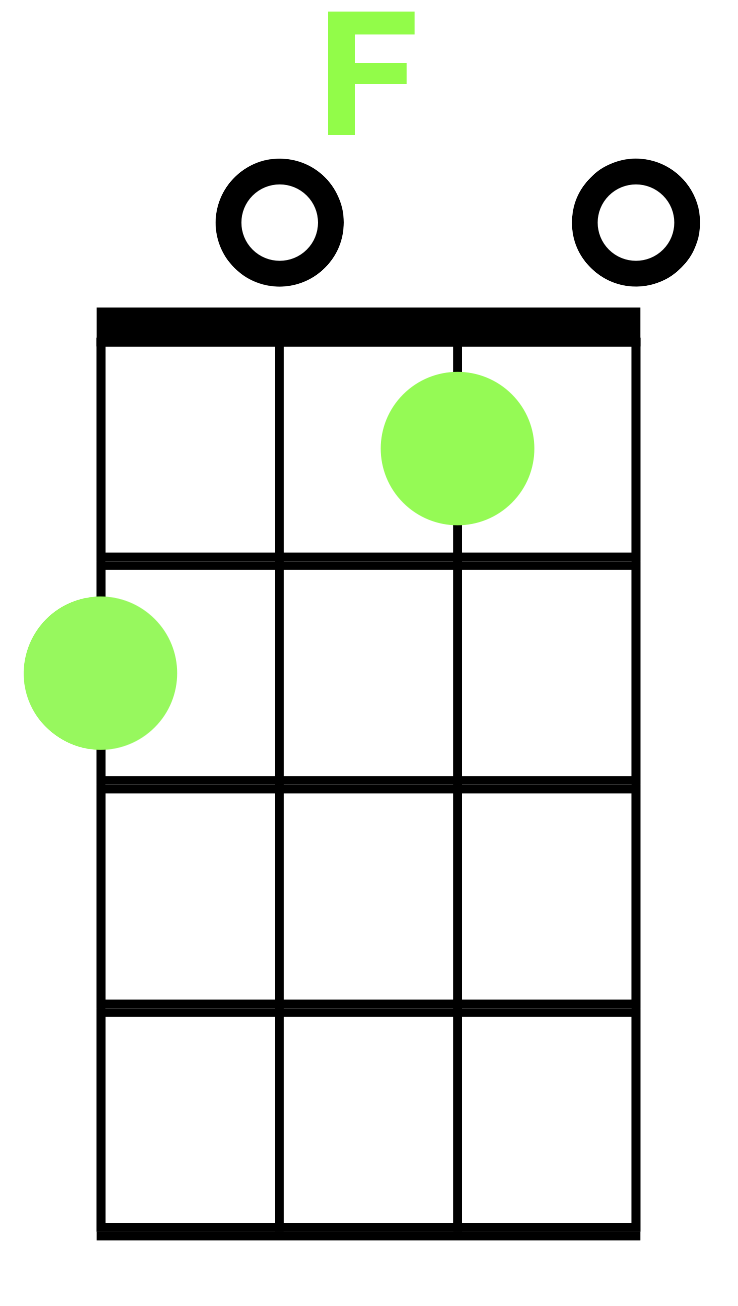 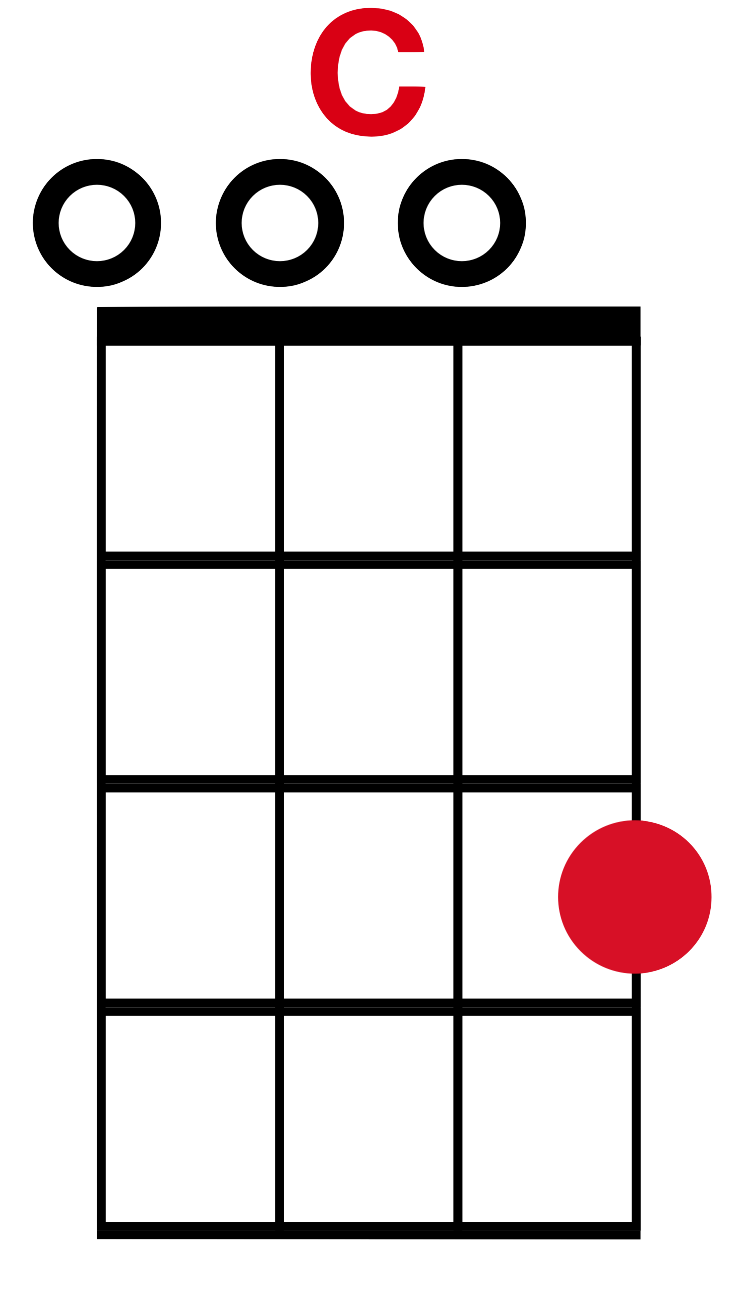 Born This Way
G		        			     			        
Don’t hid yourself in regret,

                          F
Just love yourself and you’re set

                    C 							     
I’m on the right track, baby

          G		        			     		         
I was born this way
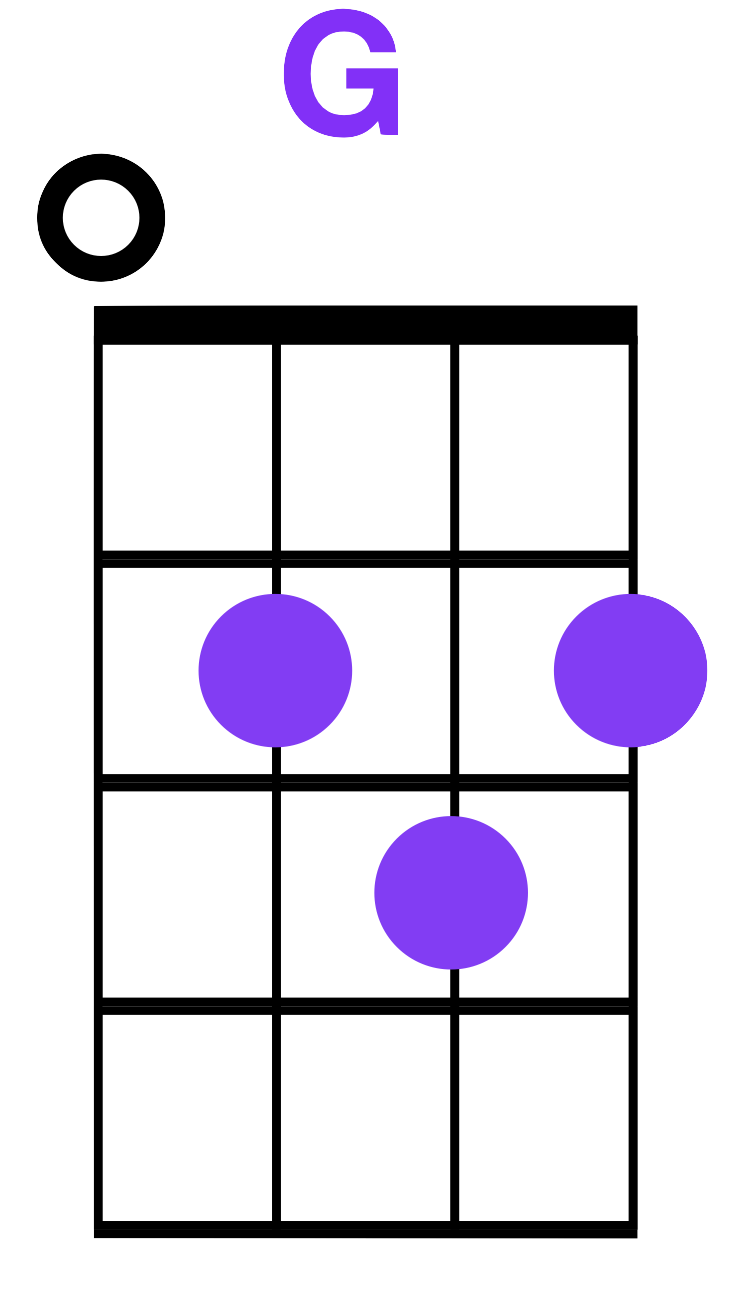 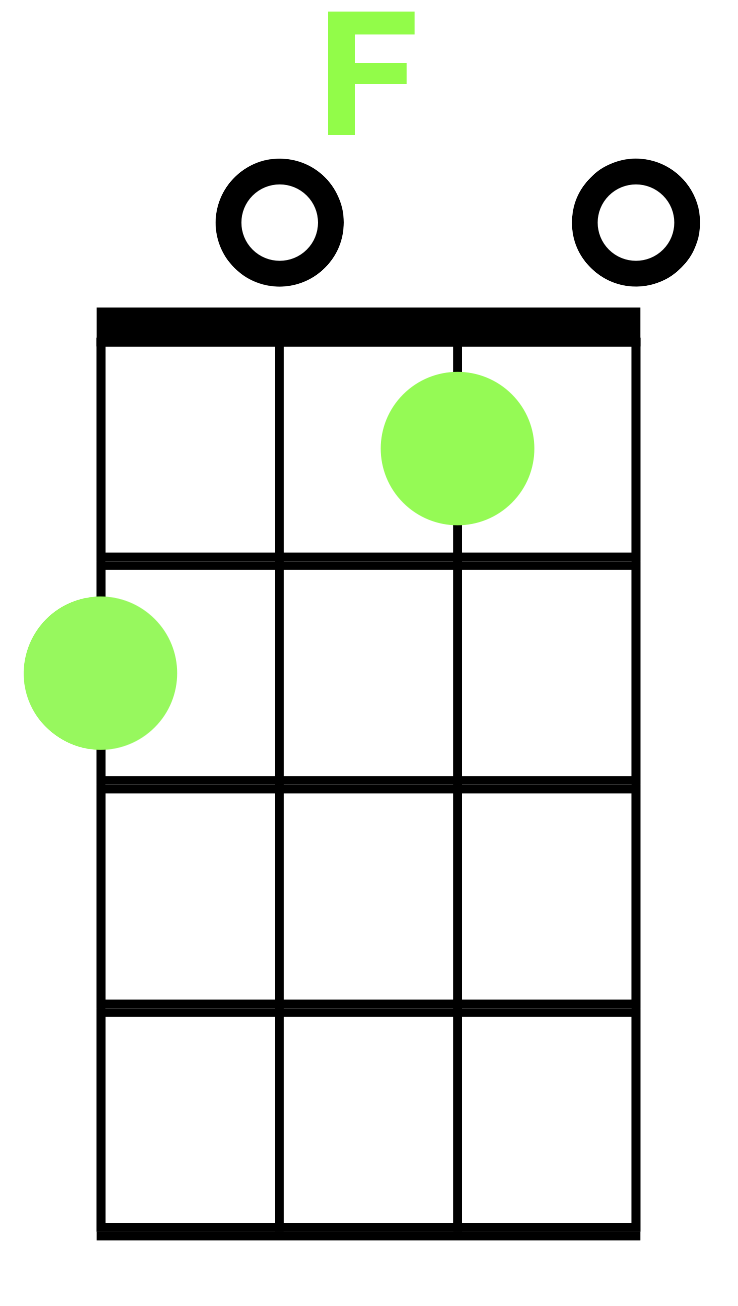 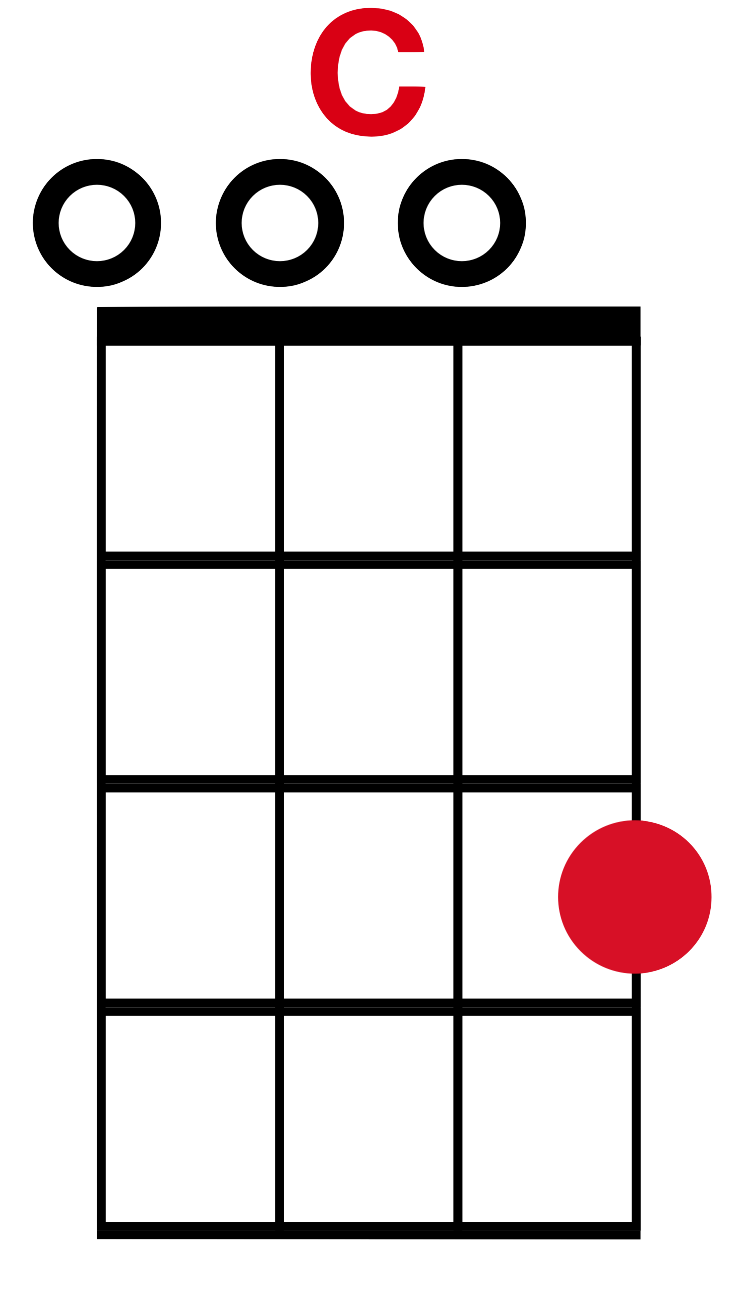 Born This Way
G		        			     			        
Ooo, there ain’t no other way

F
Baby, I was born this way

C 							     
Baby, I was born this way

G		        			     			        
Ooo, there ain’t no other way
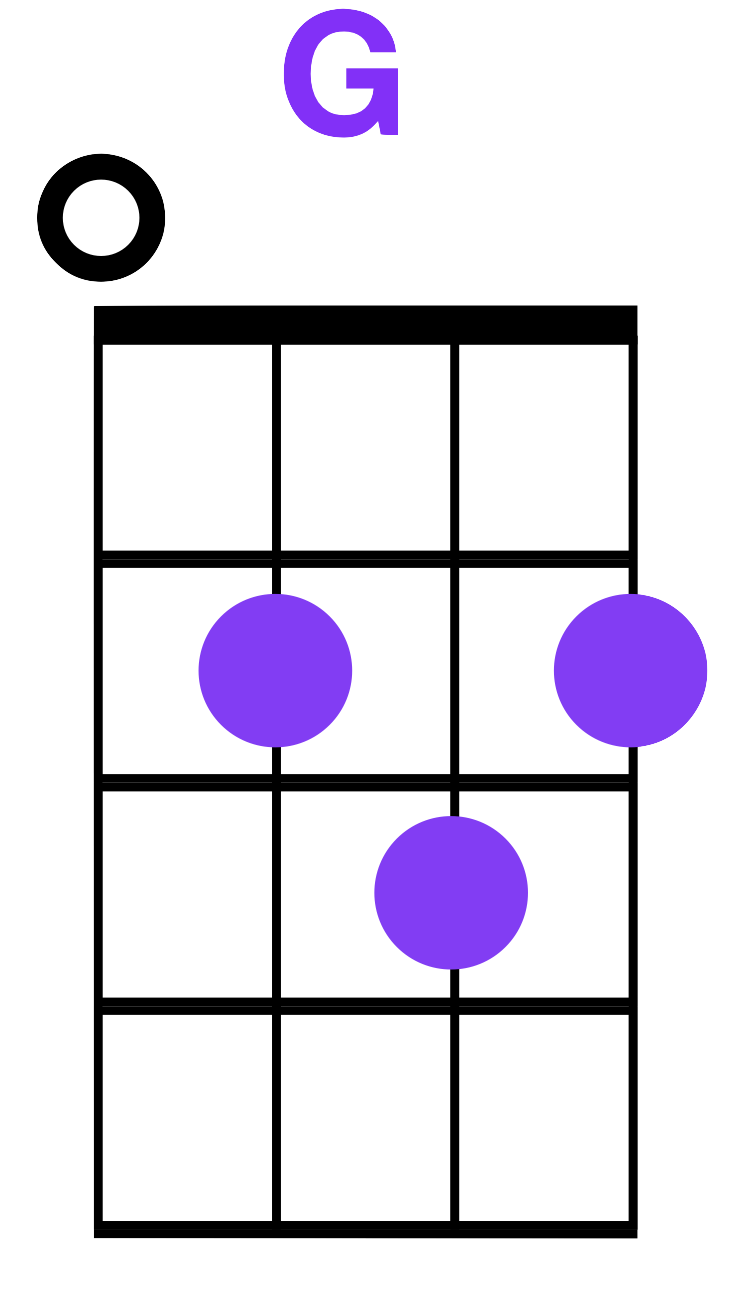 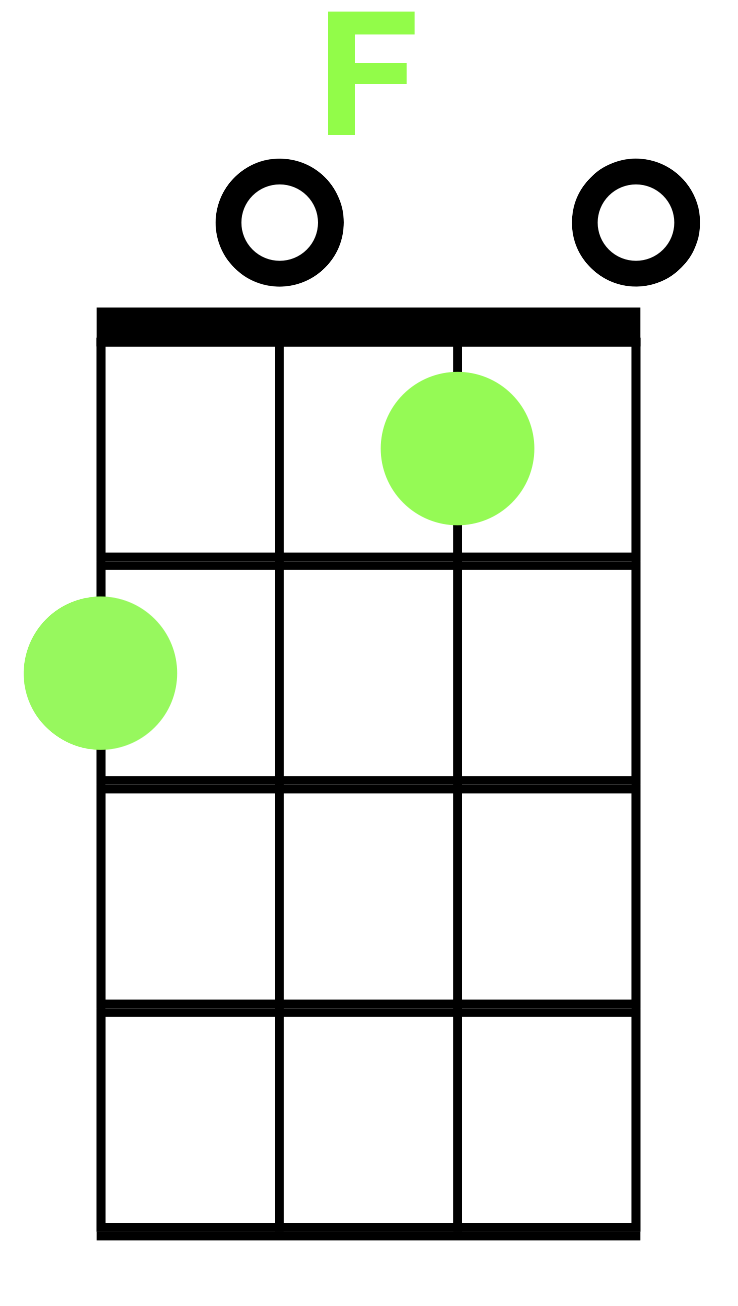 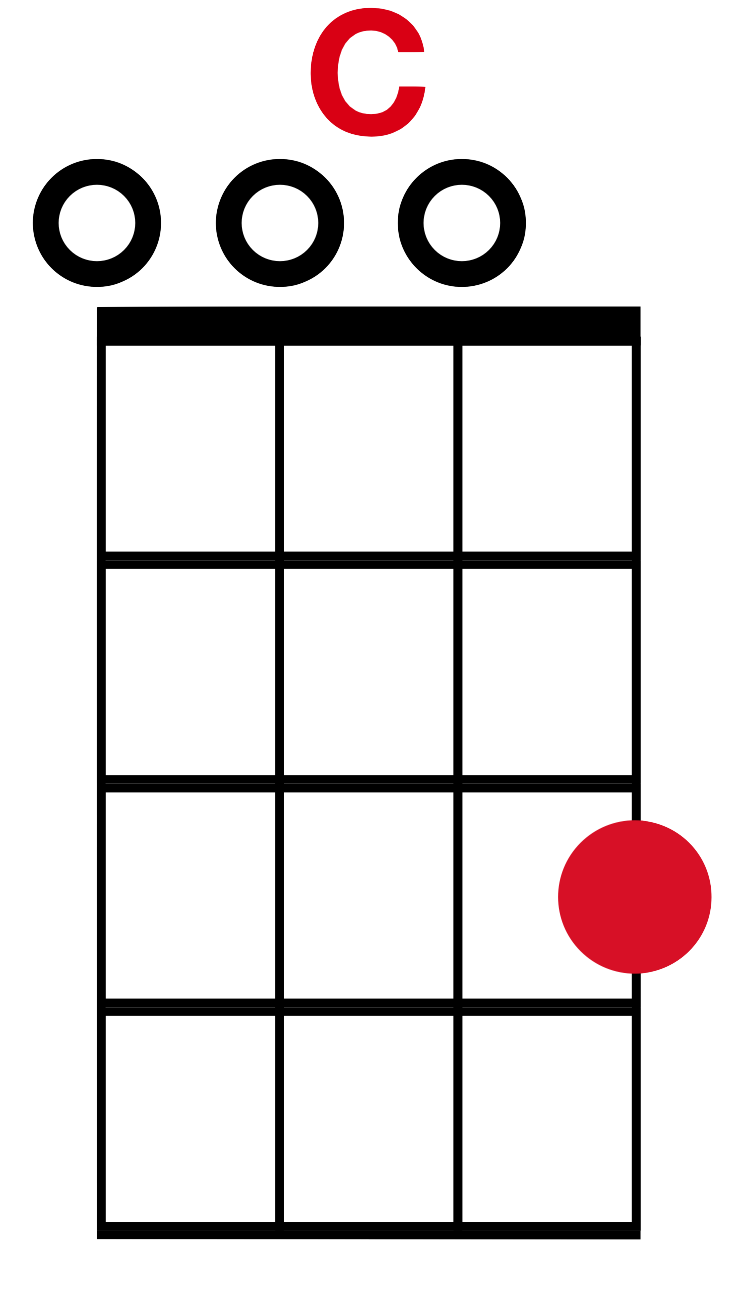 Born This Way
F
Baby, I was born this way

                    C 							     
I’m on the right track, baby

          G		        			     		         
I was born this way
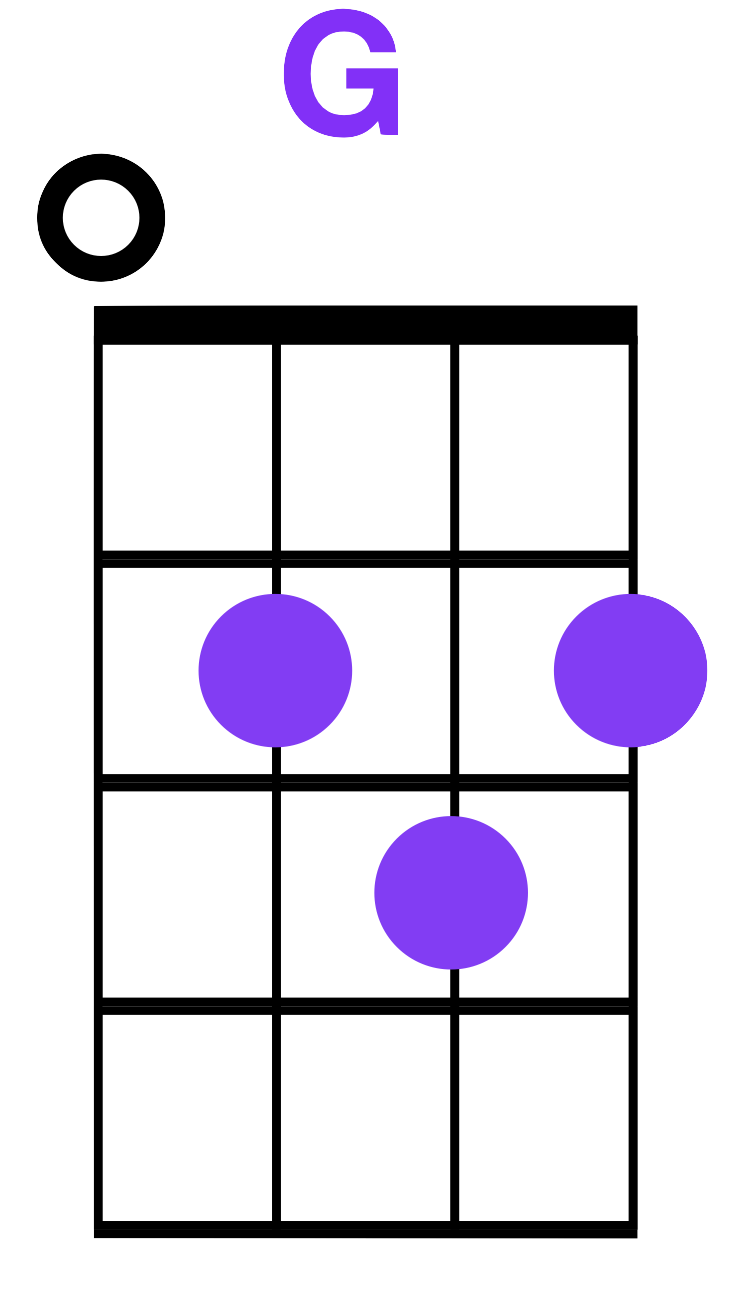 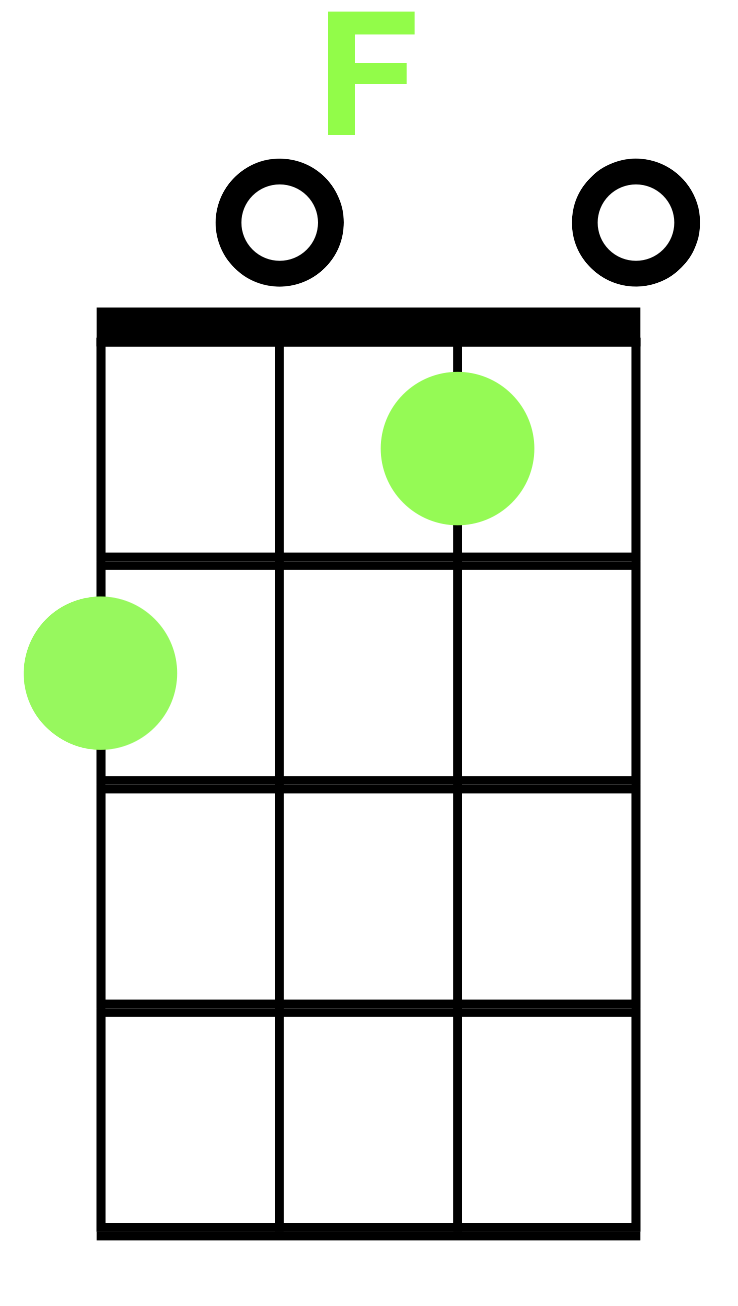 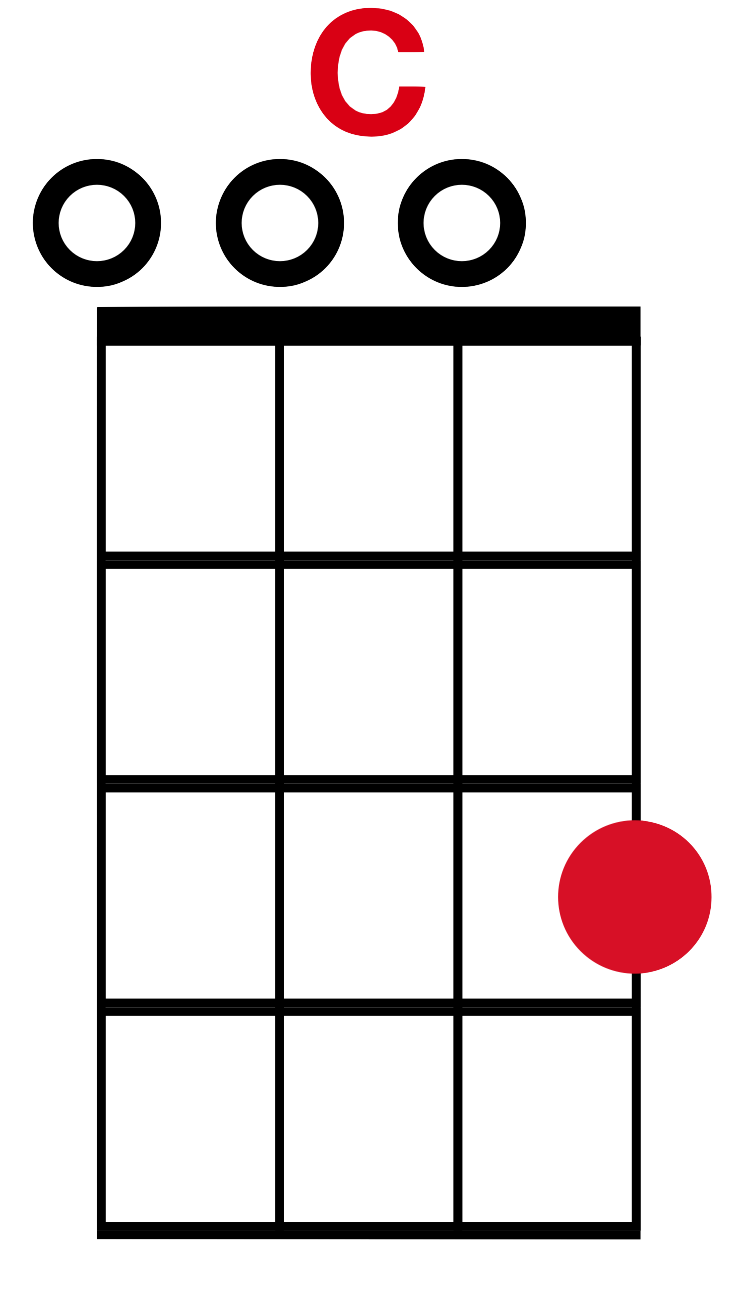 Born This Way
G		                   F			     		         
Don’t be a drag, just be a queen

        G		                           F			     		         
Whether you’re broke or evergreen

             G		                              F			     		         
You’re black, white, beige, chola descent

             G		                  F			     		         
You’re lebanese, you’re orient
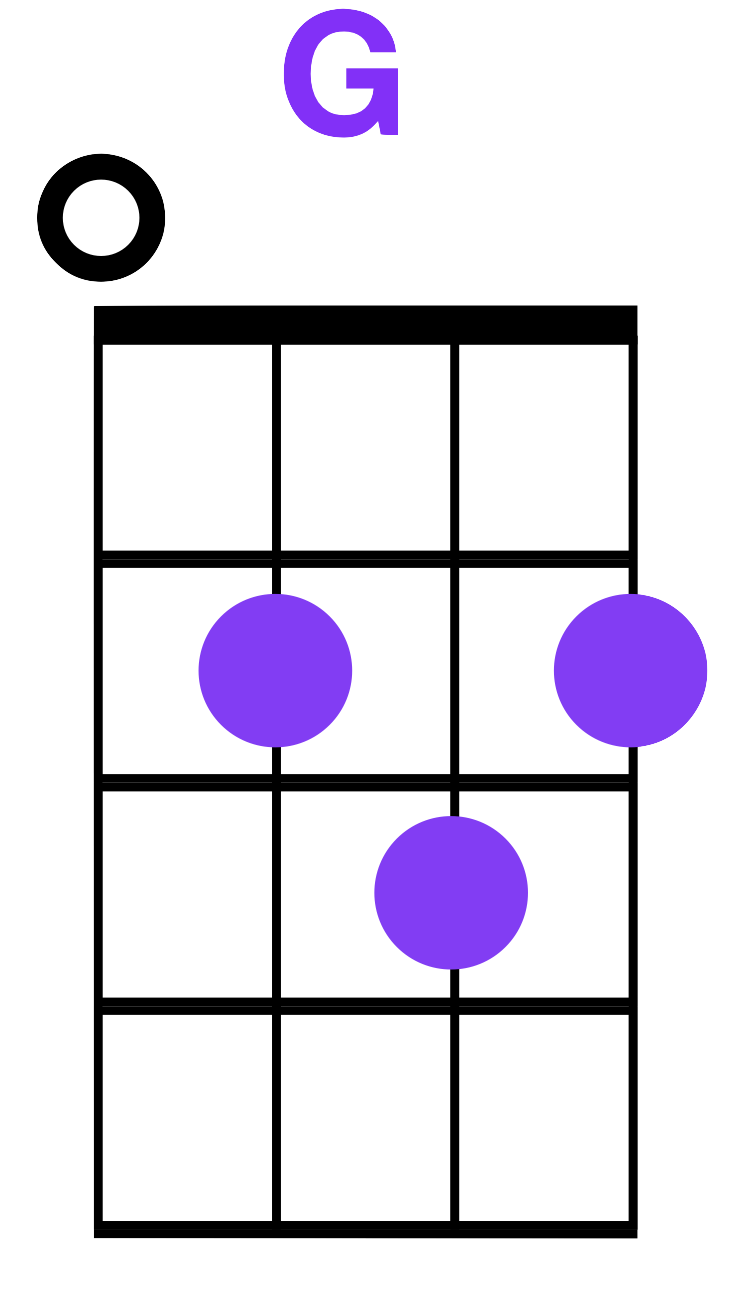 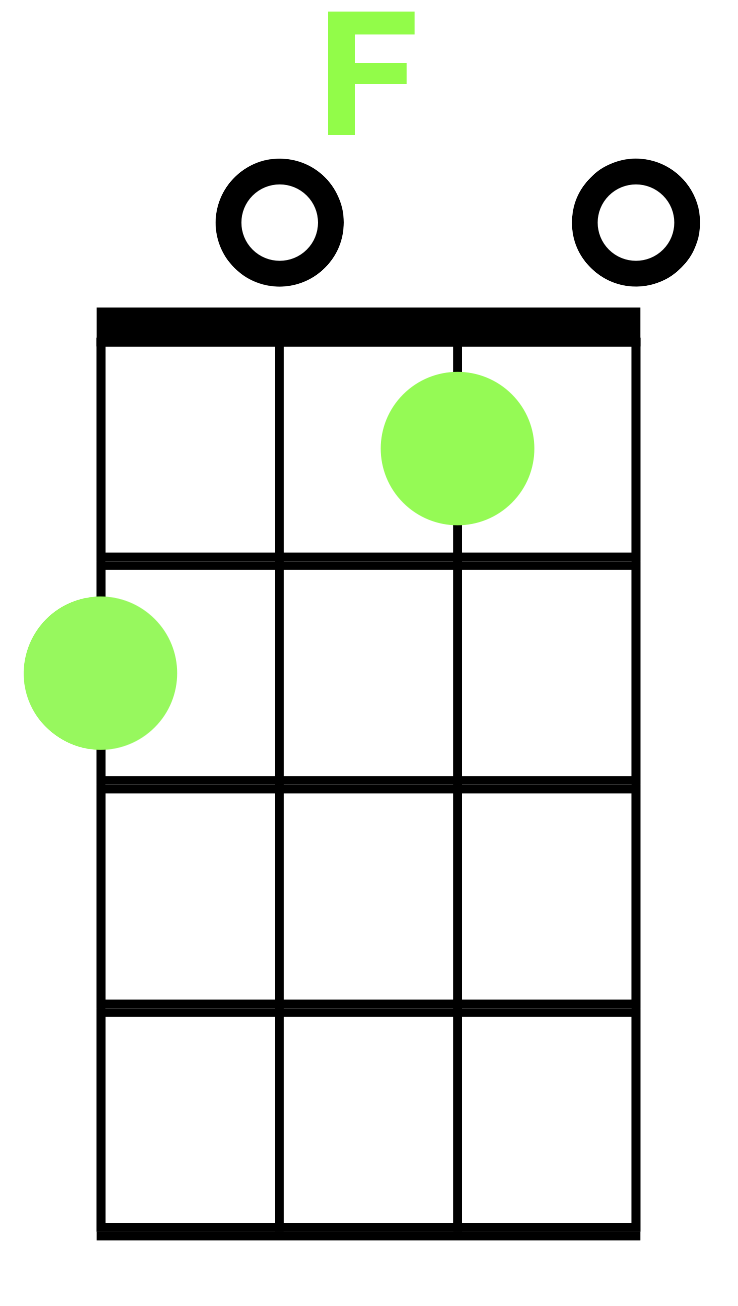 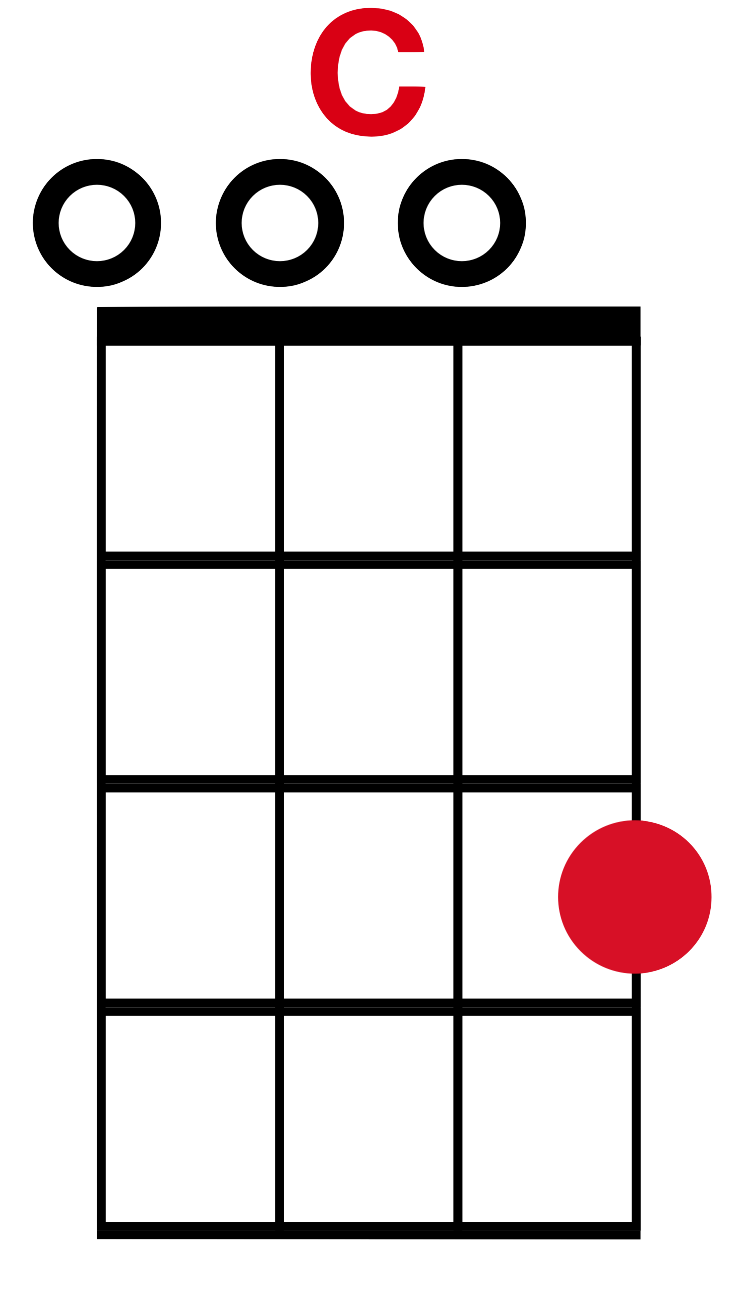 Born This Way
G		       F			     		         
Whether life’s disabilities    

        G		             F			     		         
Left you outcast, bullied or teased          

    G		                           F			     		         
Rejoice and love yourself today

             G		                   			     		         
‘Cause baby, you were born this way
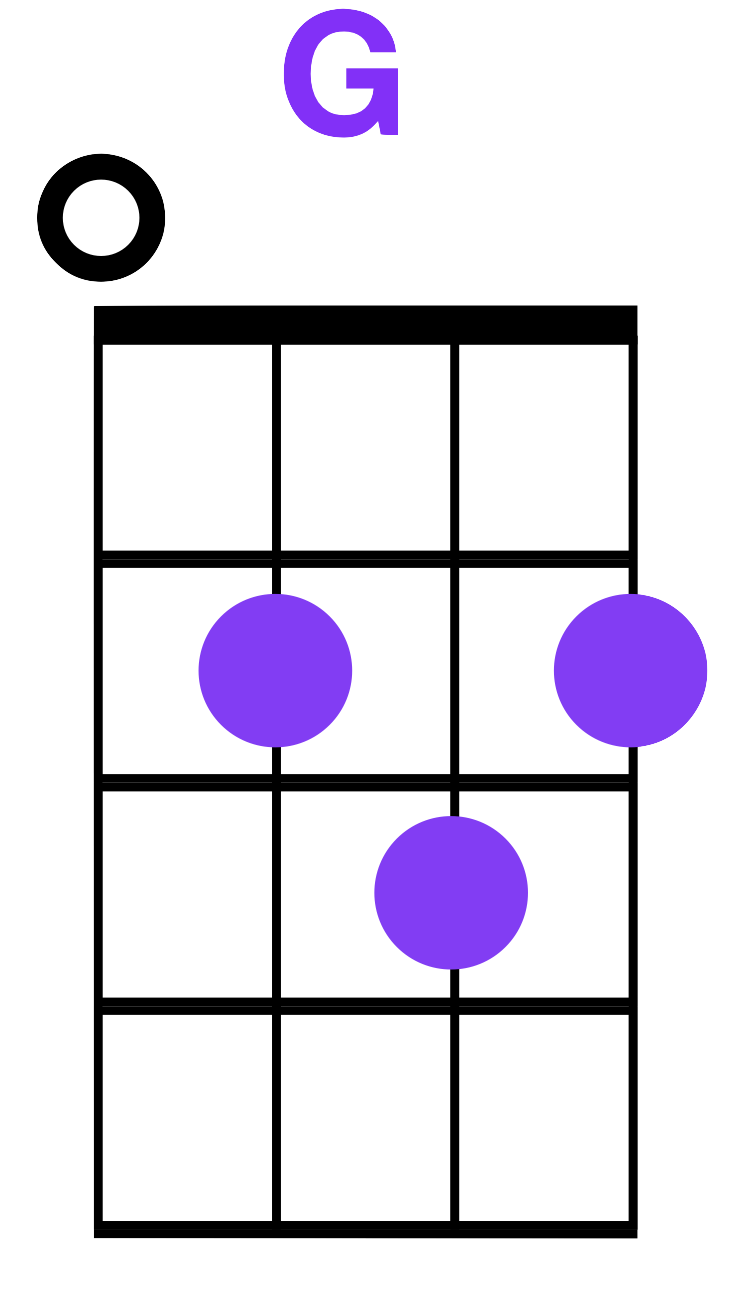 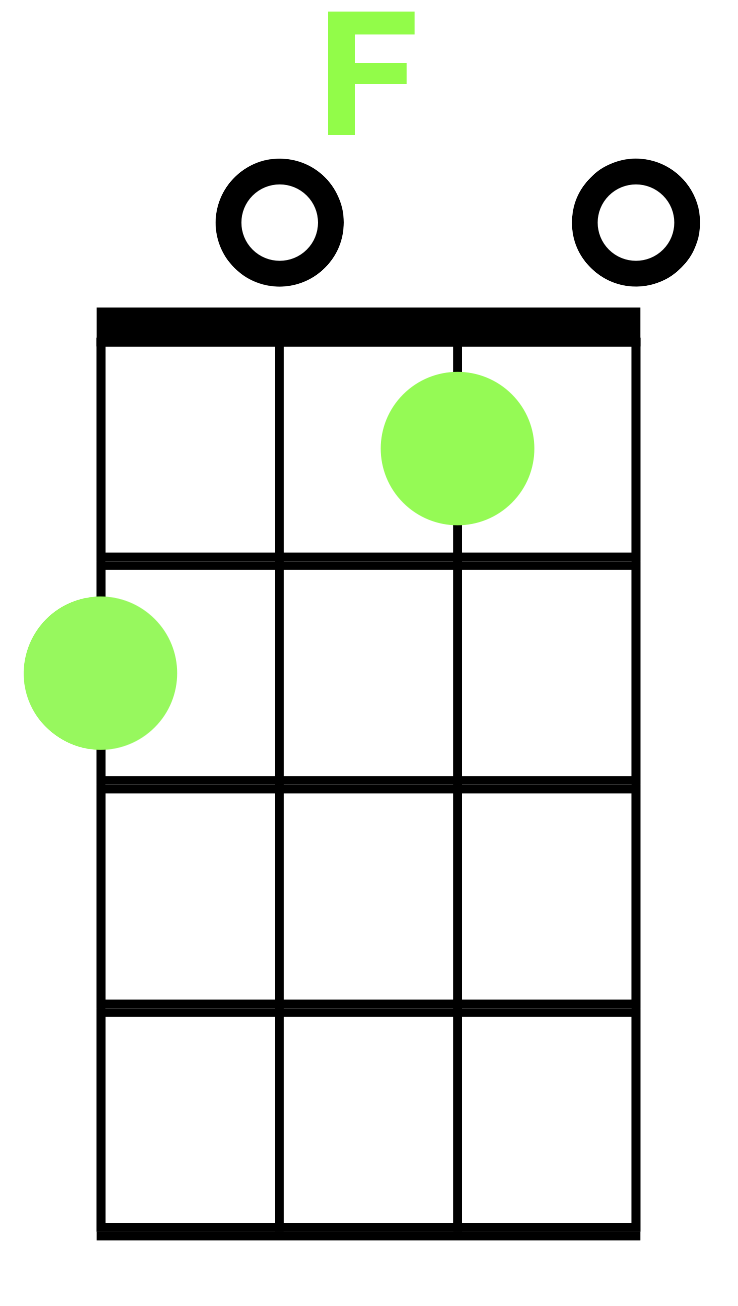 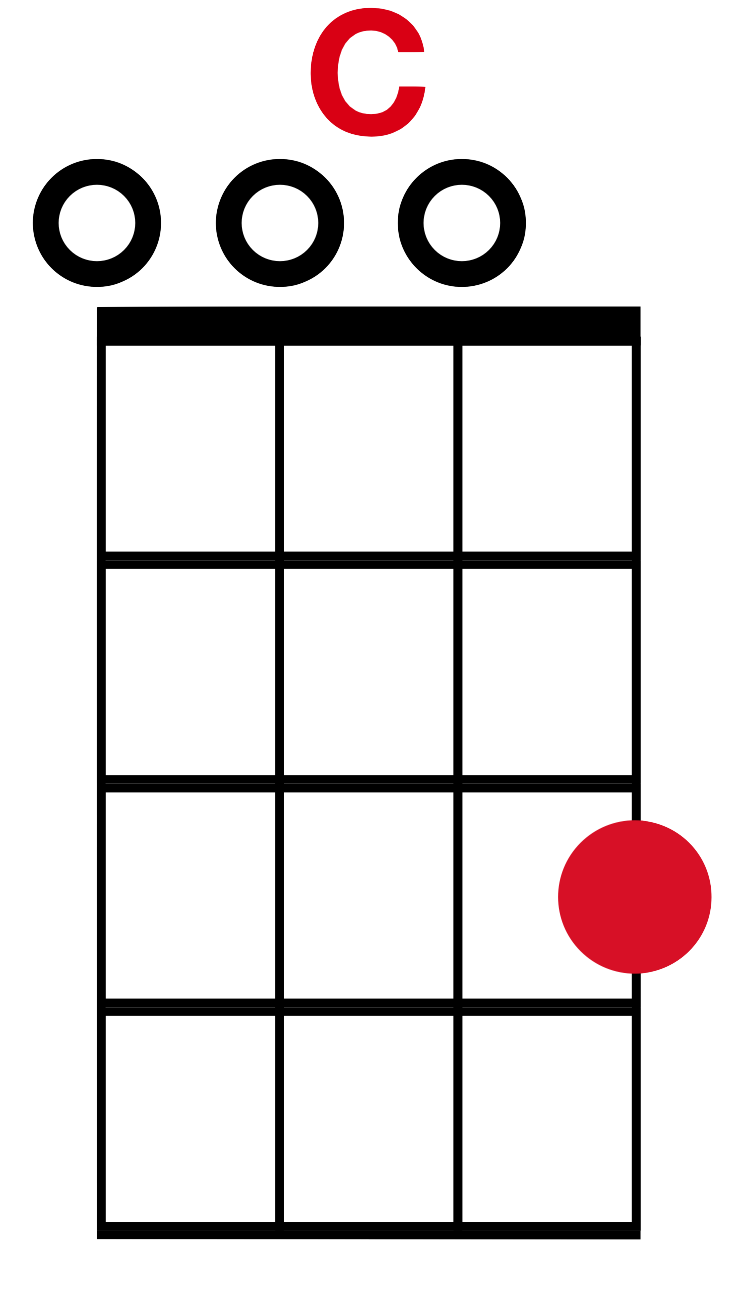 Born This Way
G		        			     			        
No matter gay, straight or bi

                 F
Lesbian, transgendered life

                    C 							     
I’m on the right track, baby

          G		        			     		         
I was born to survive
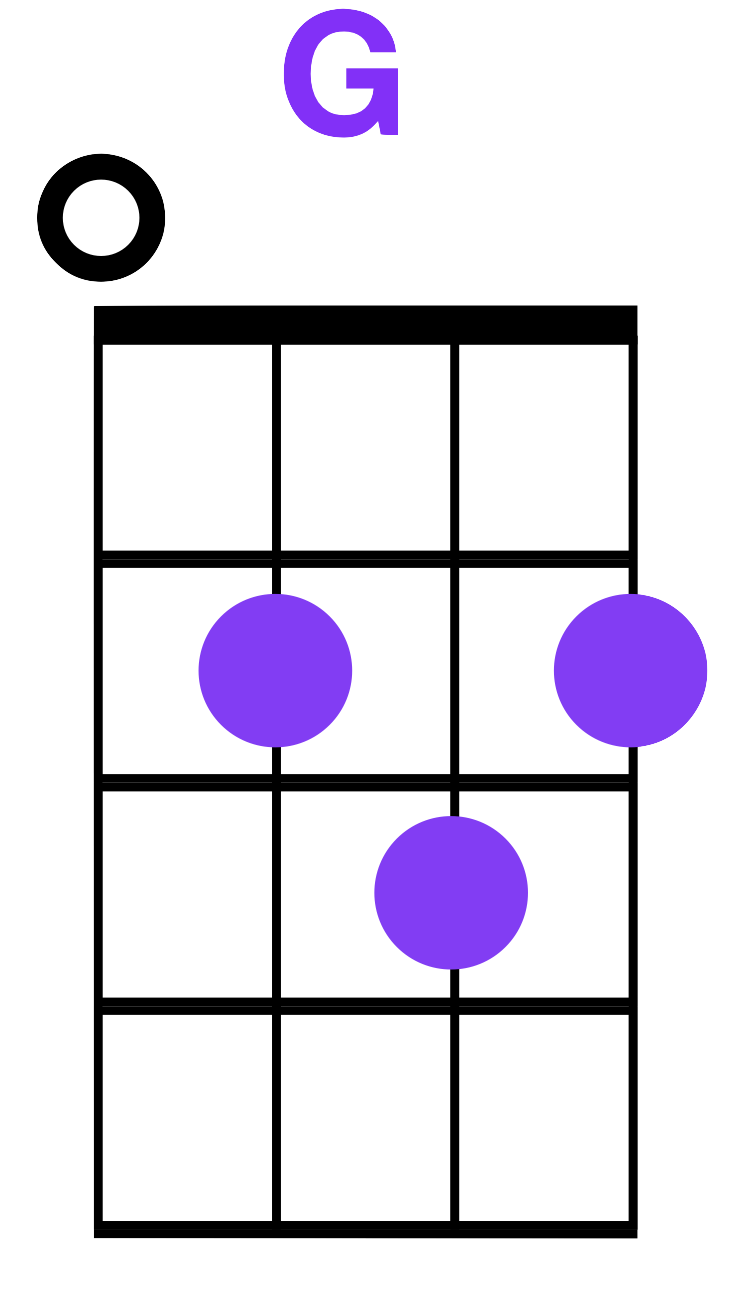 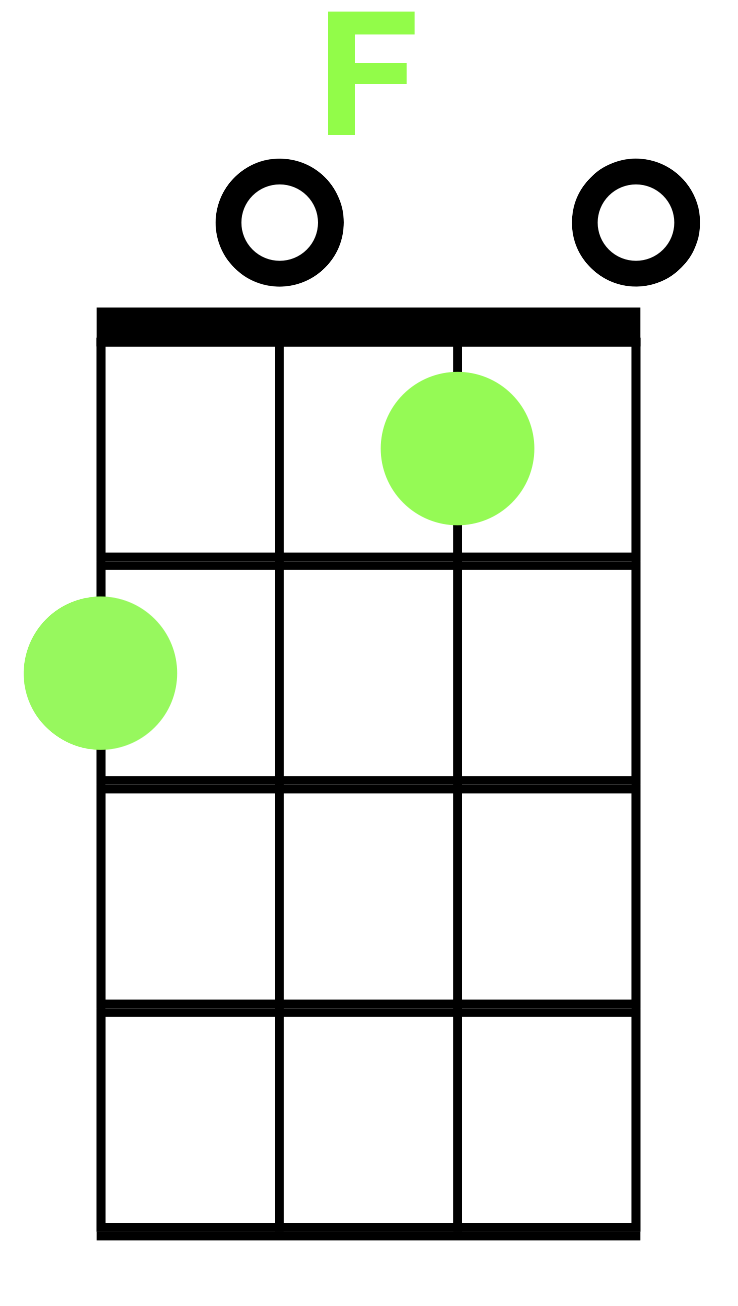 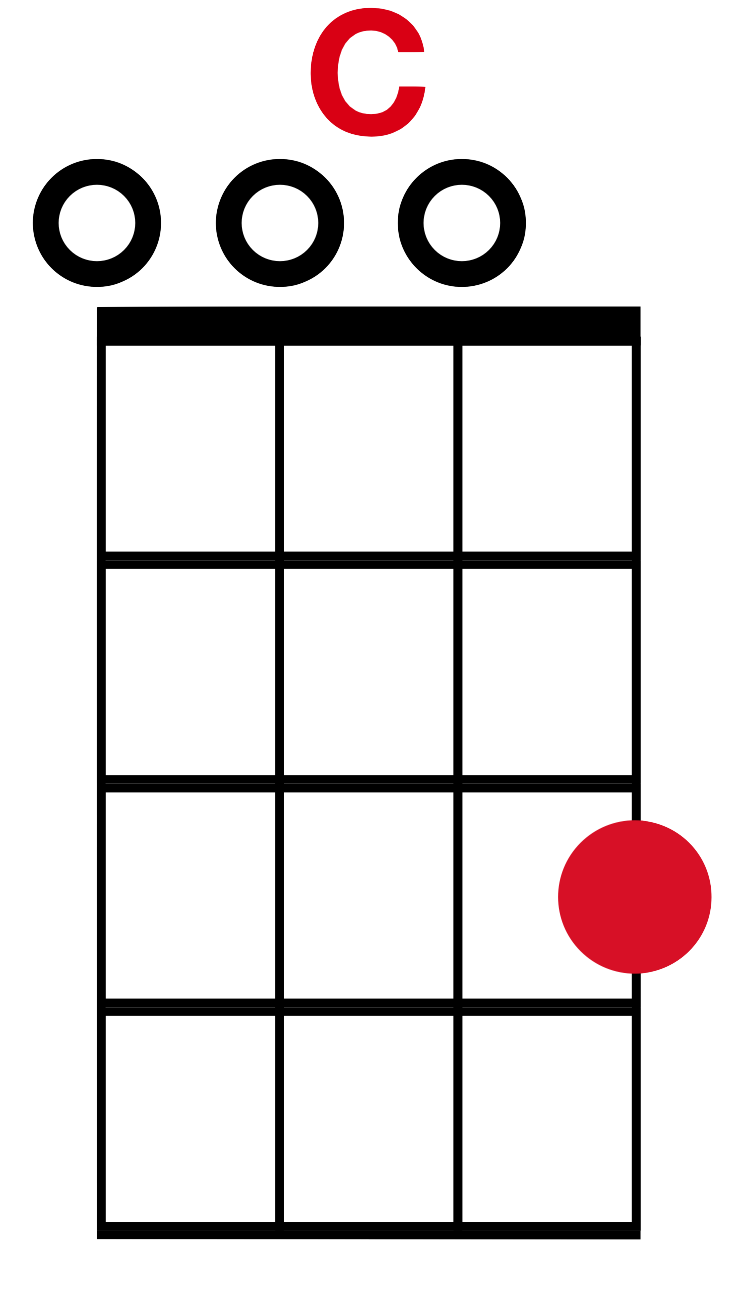 Born This Way
G		        			     			        
No matter black, white or beige

                 F
Chola or orient made

                    C 							     
I’m on the right track, baby

          G		        			     		         
I was born to be brave
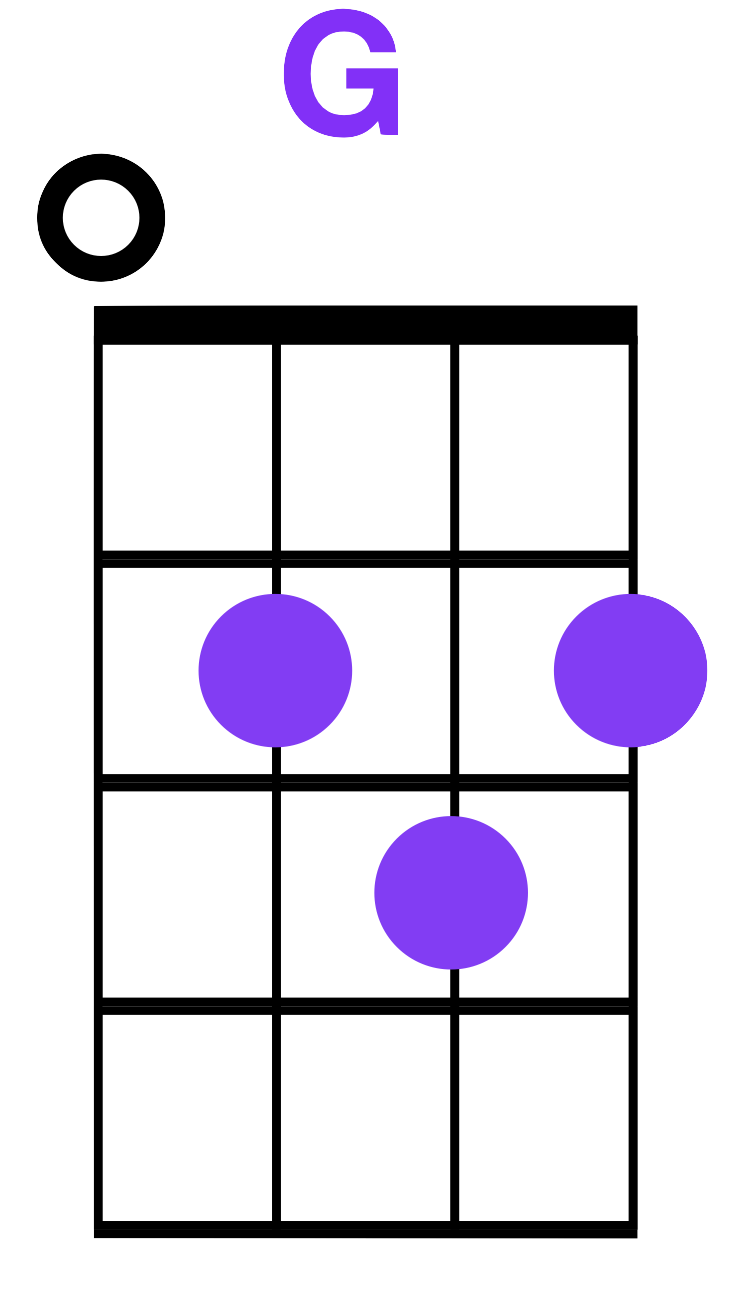 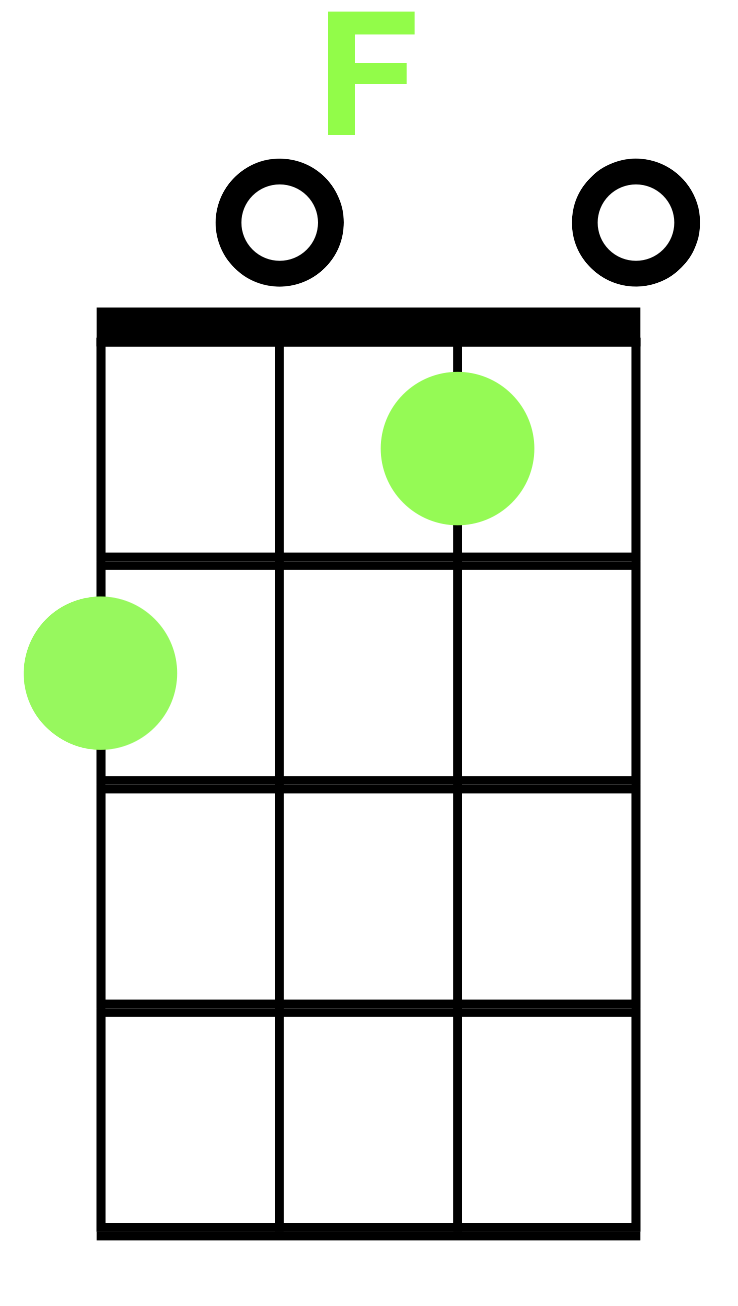 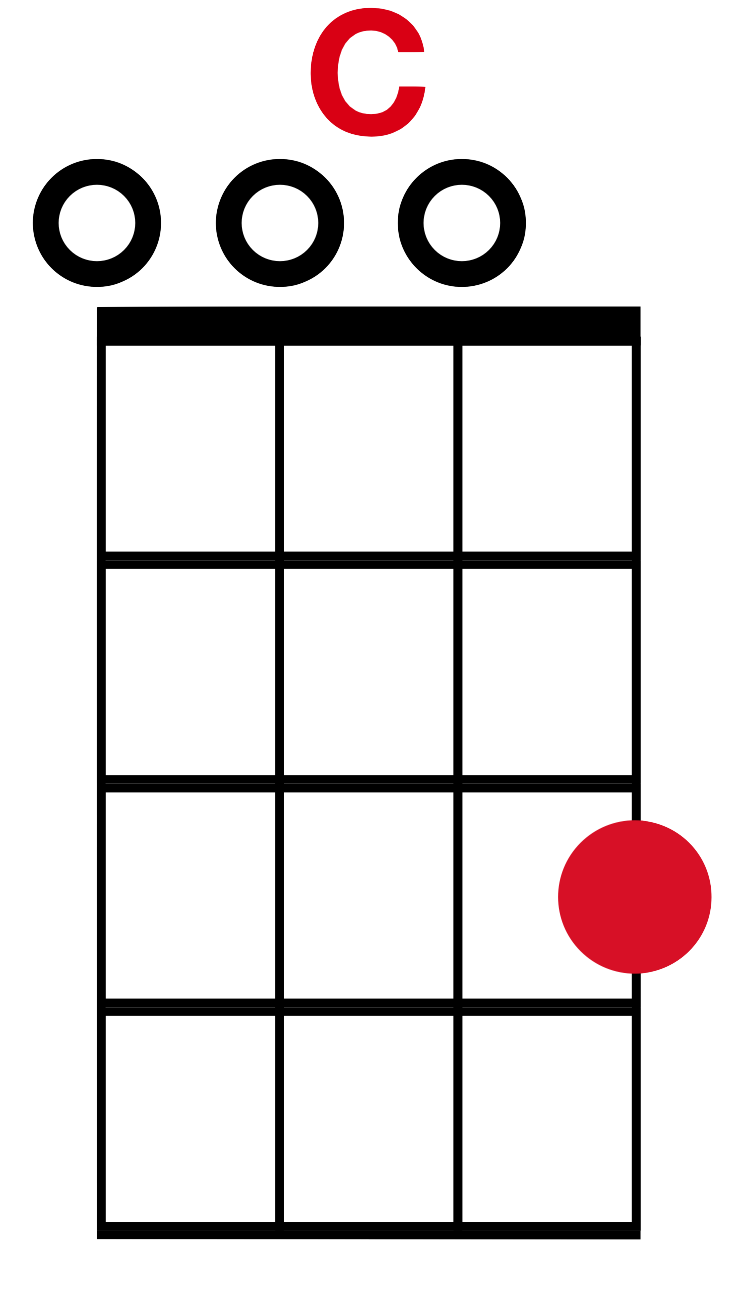 Born This Way
G		        			     			        
I’m beautiful in my way,

                                    F
‘Cause God makes no mistakes

                    C 							     
I’m on the right track, baby

          G		        			     		         
I was born this way
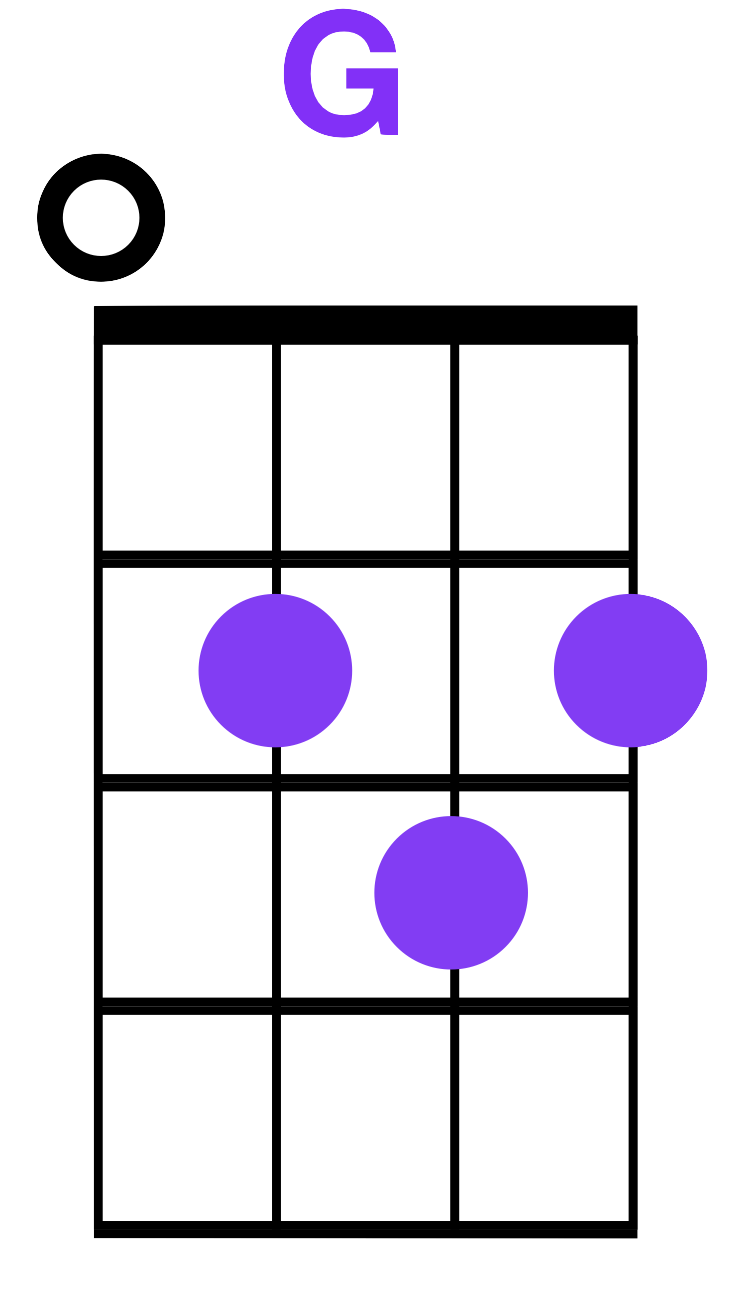 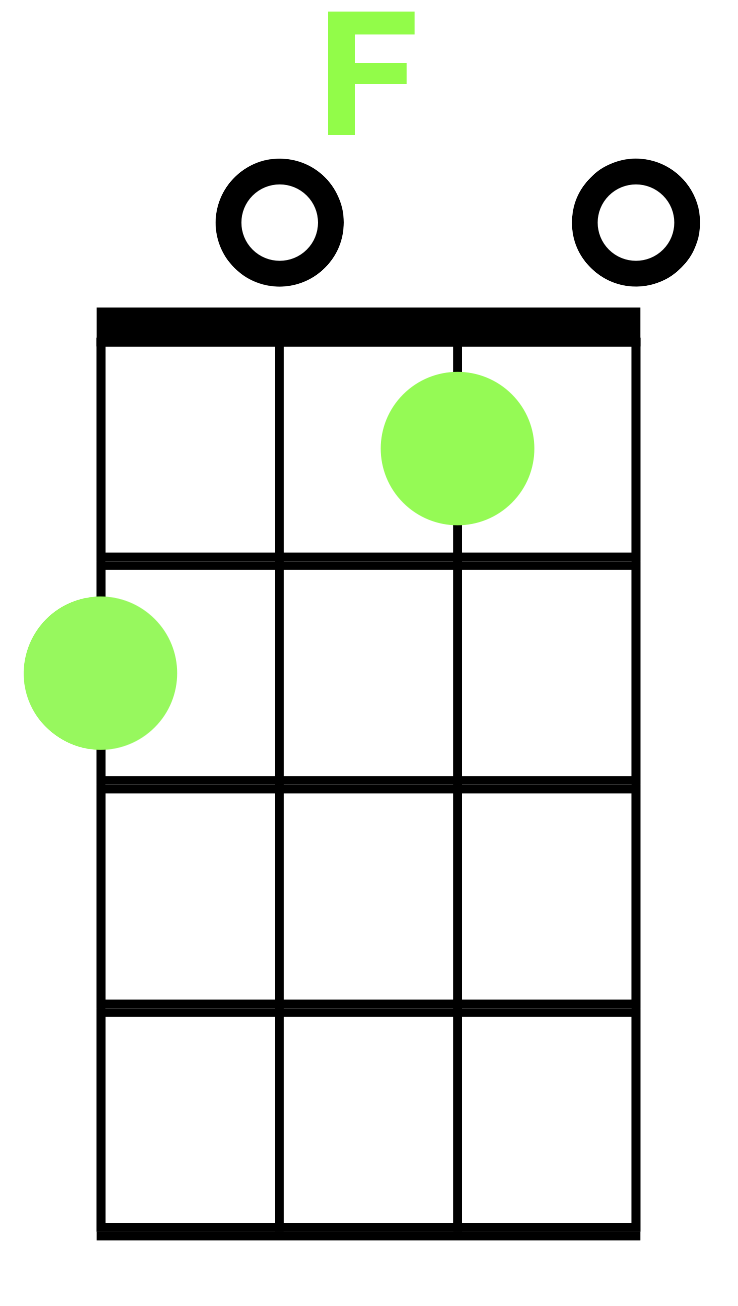 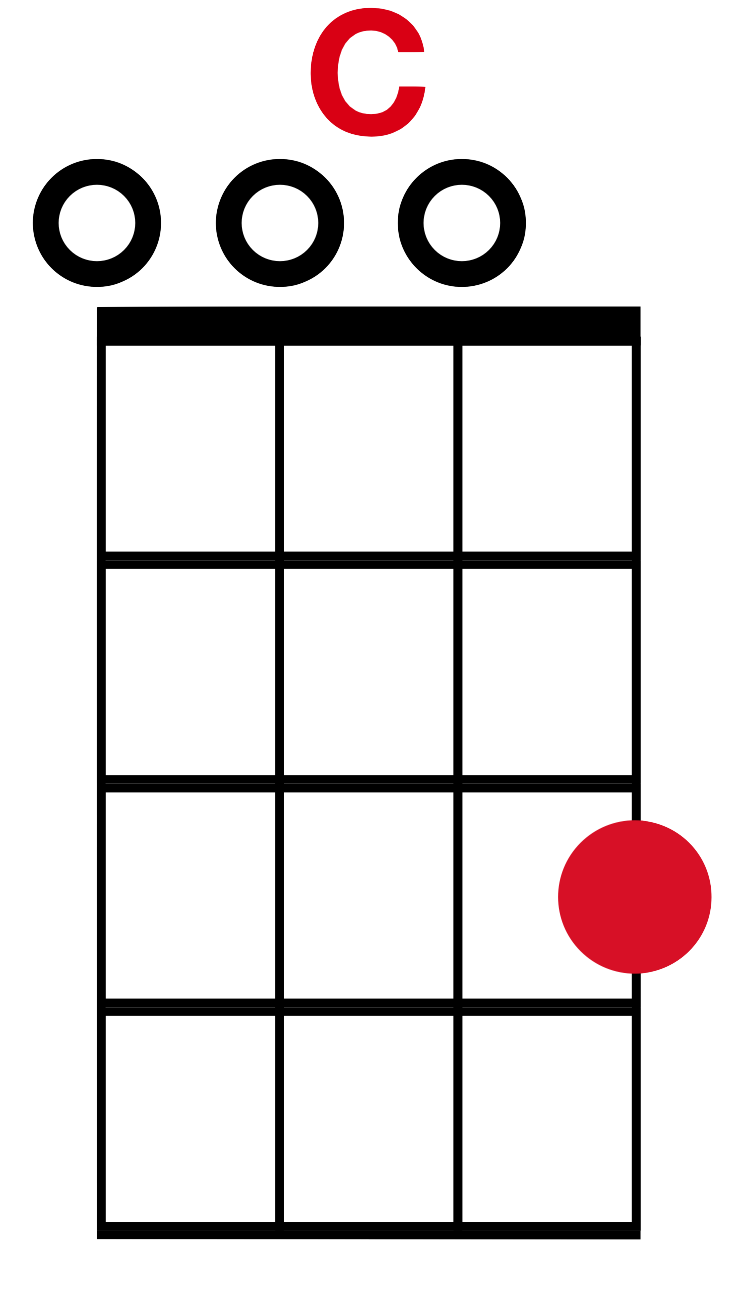 Born This Way
G		        			     			        
Don’t hide yourself in regret,

                          F
Just love yourself and you’re set

                    C 							     
I’m on the right track, baby

          G		        			     		         
I was born this way
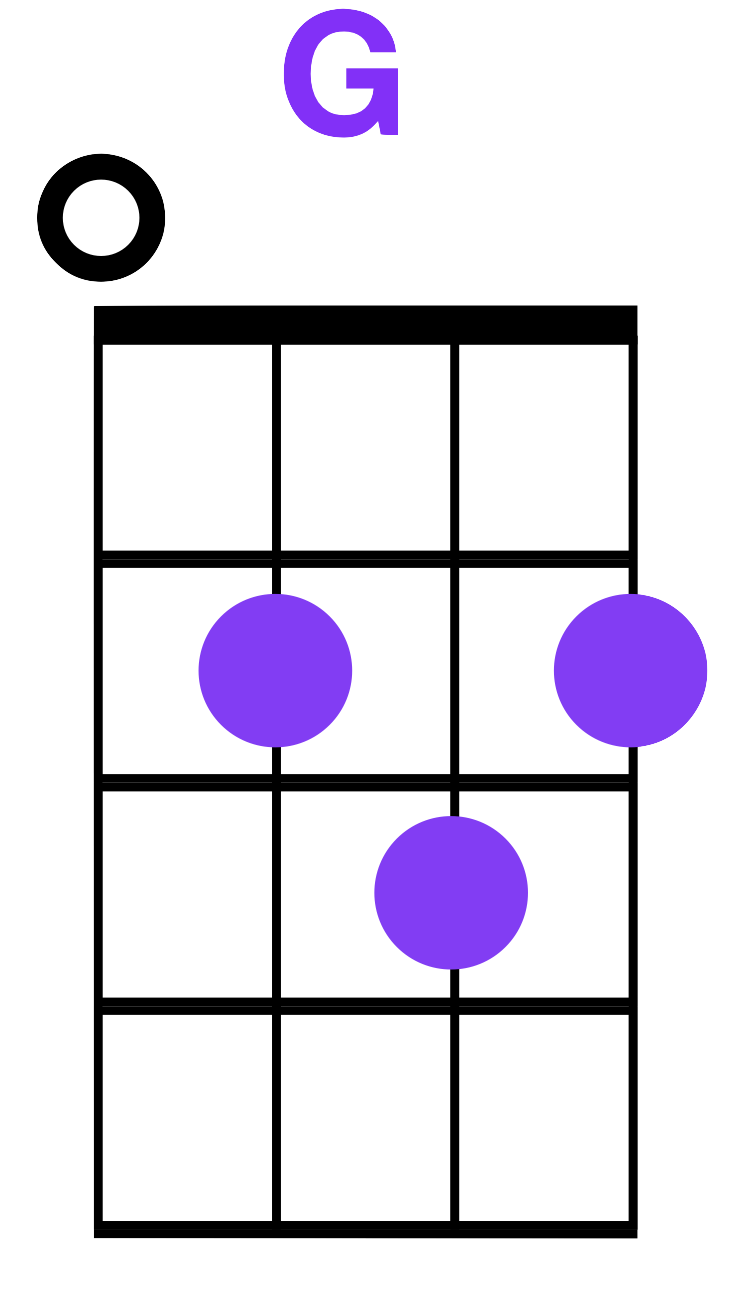 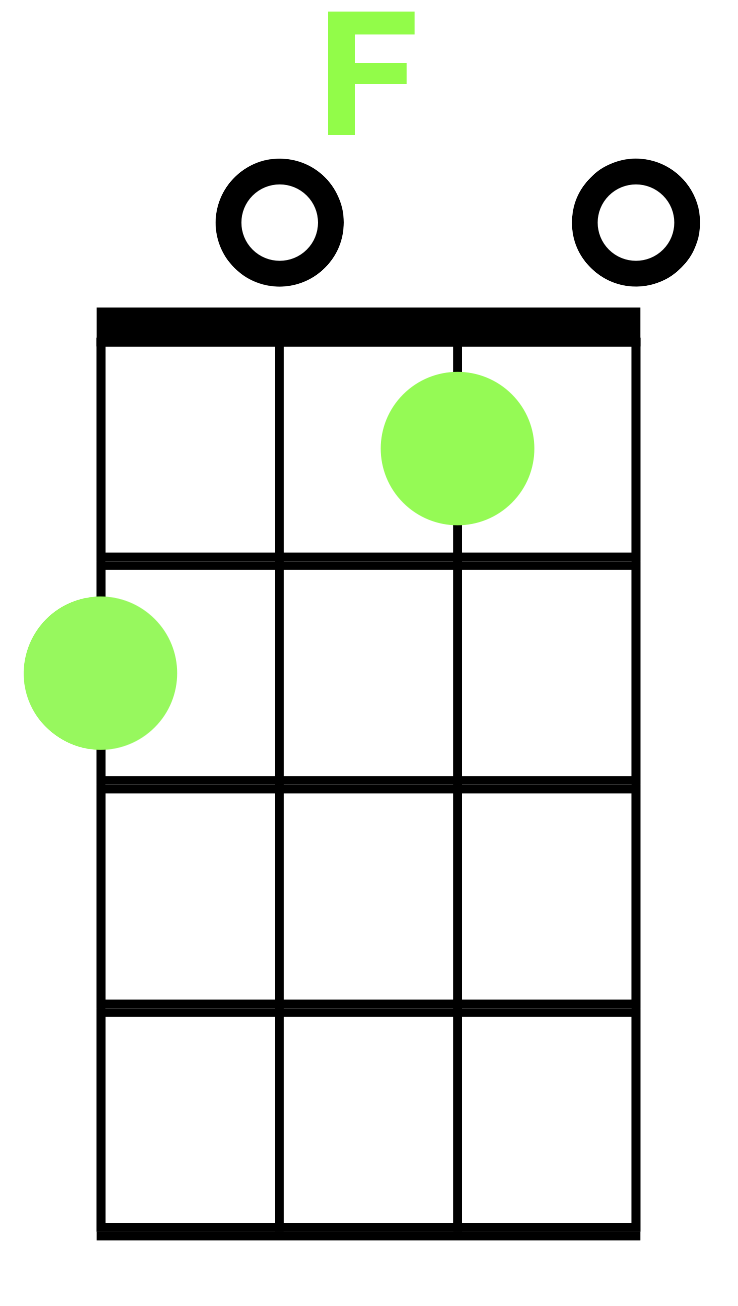 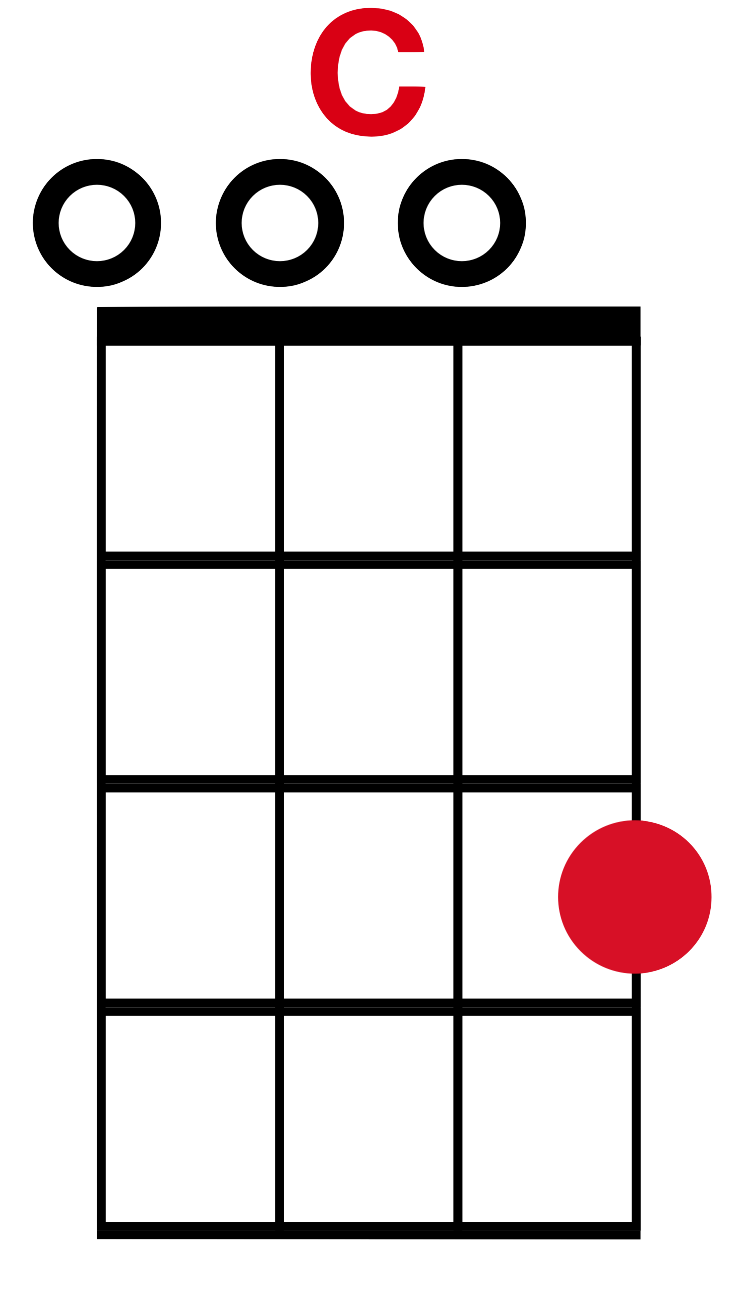 Born This Way
G		        			     			        
Ooo, there ain’t no other way

F
Baby, I was born this way

C 							     
Baby, I was born this way
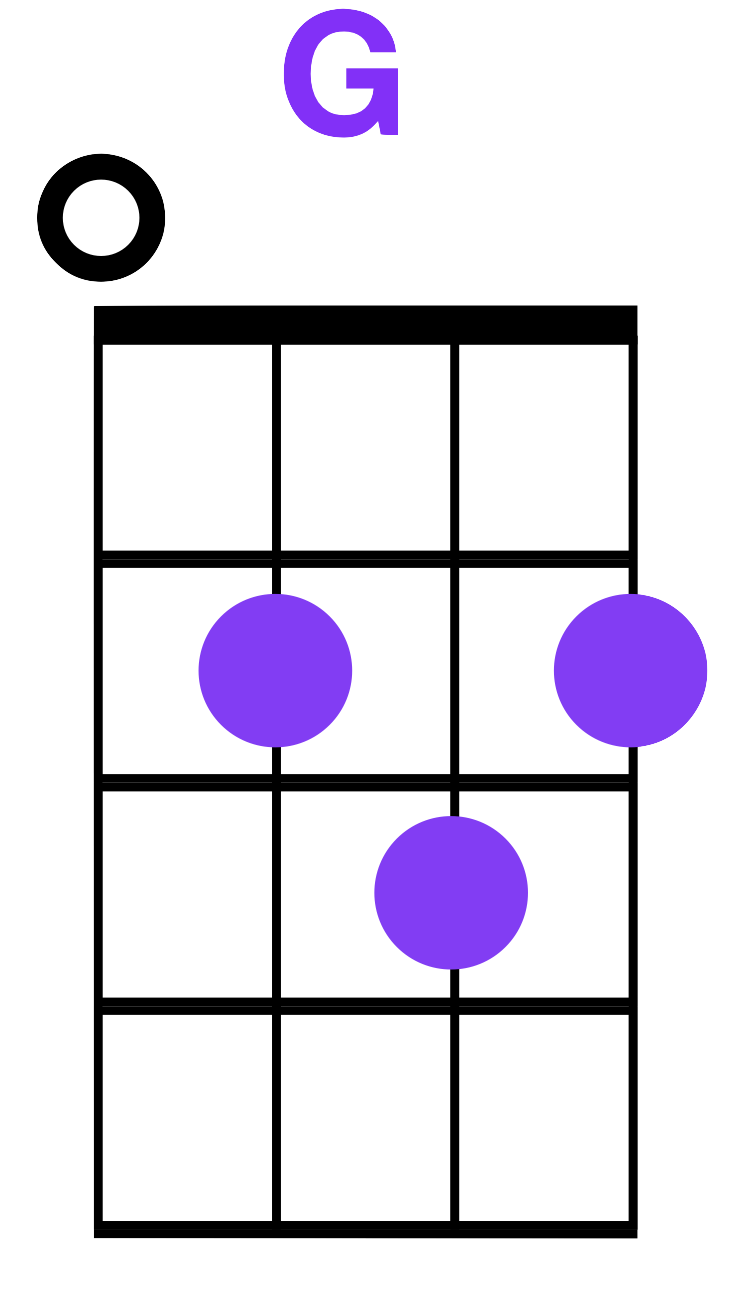 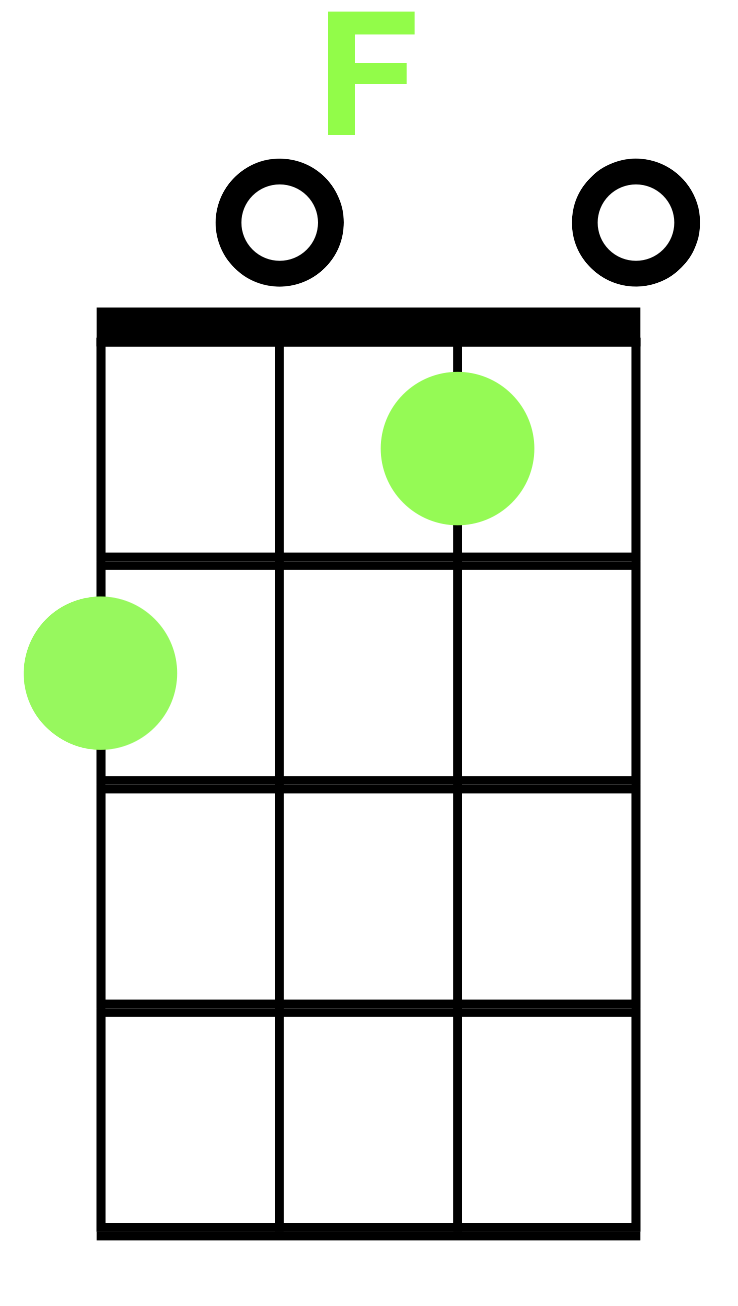 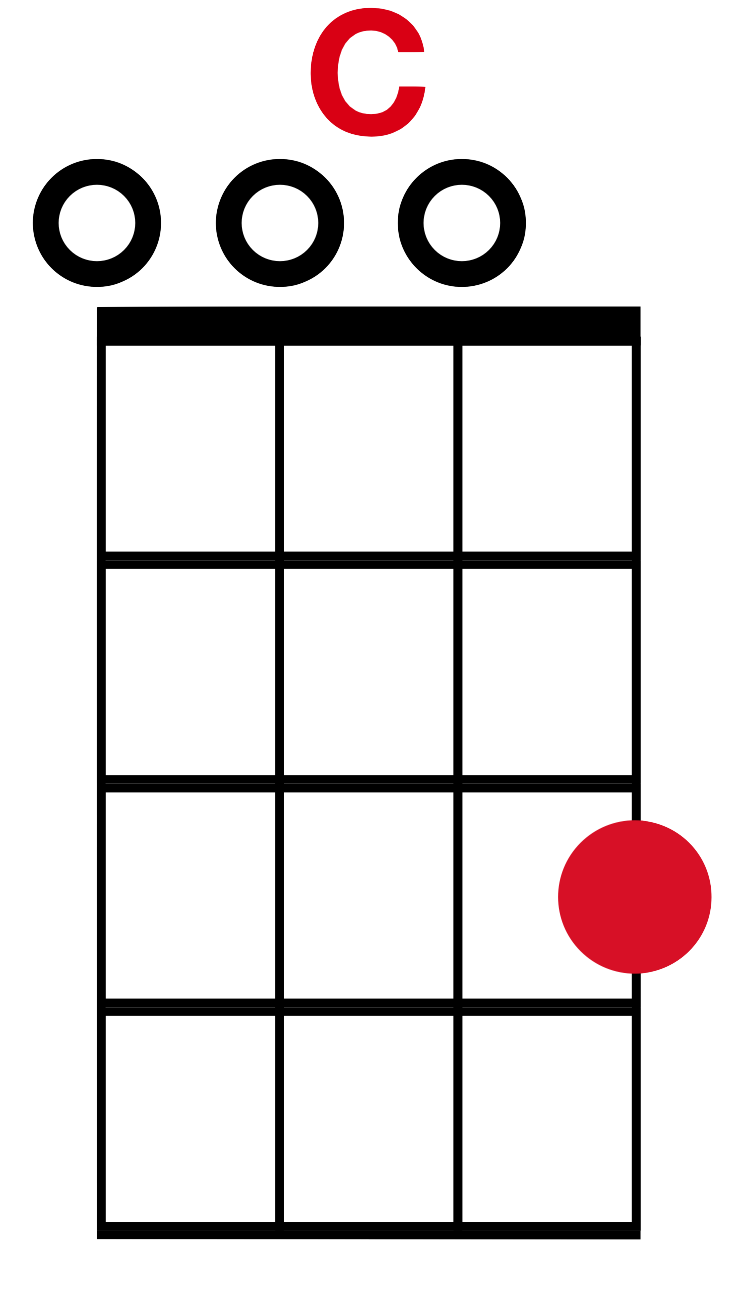 Born This Way
G		        			     			        
Ooo, there ain’t no other way

F
Baby, I was born this way

                    C 							     
I’m on the right track, baby

          G		        			     		         
I was born this way
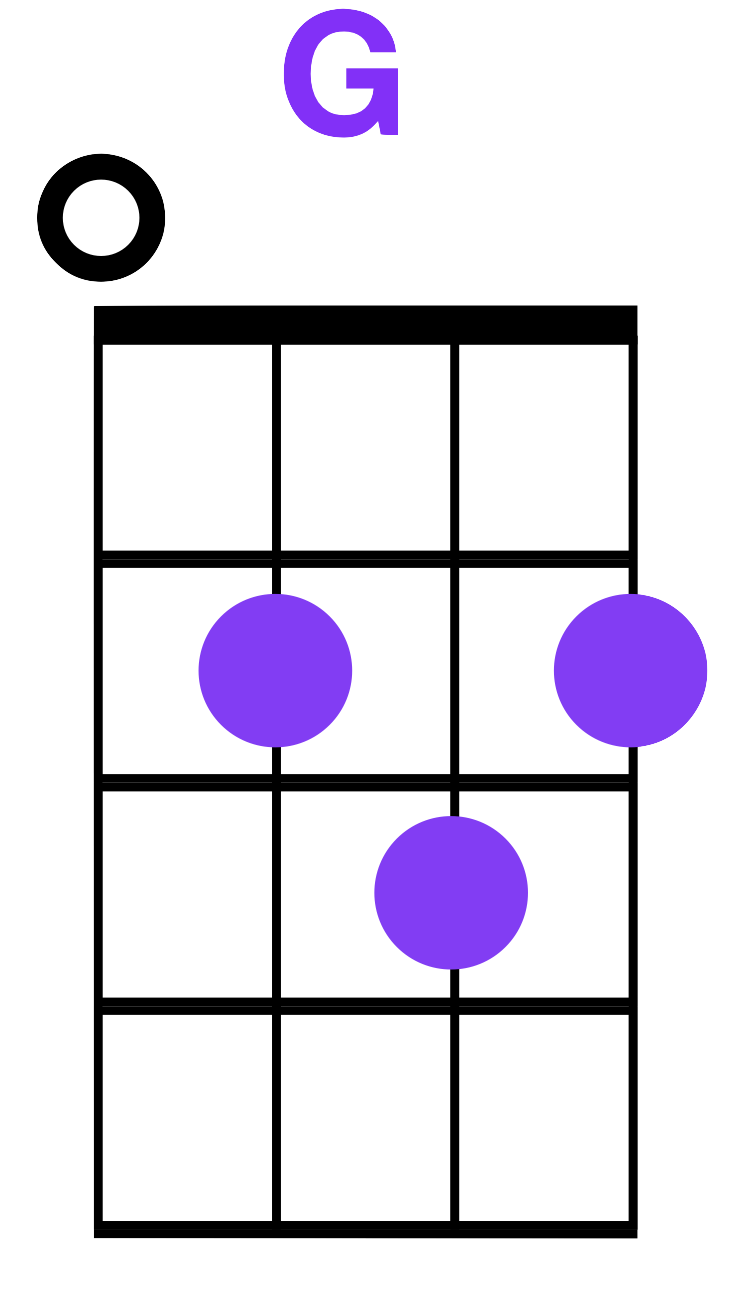 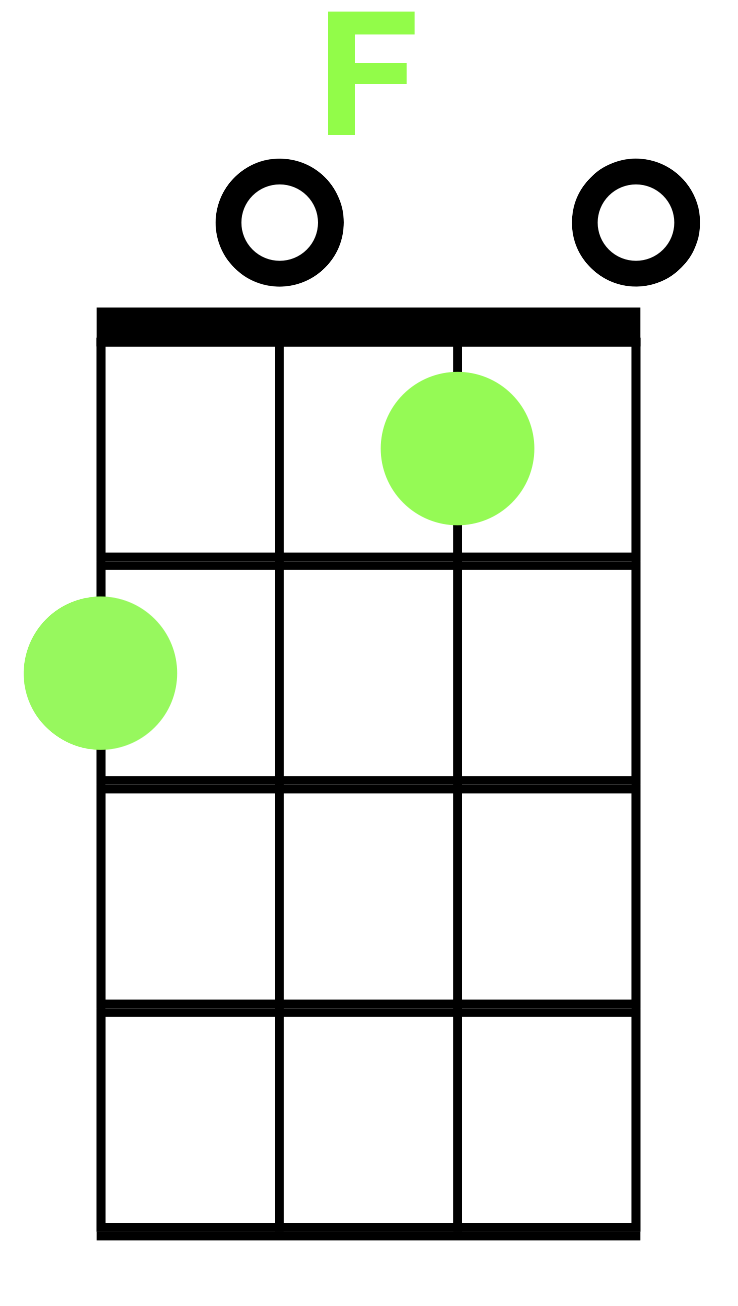 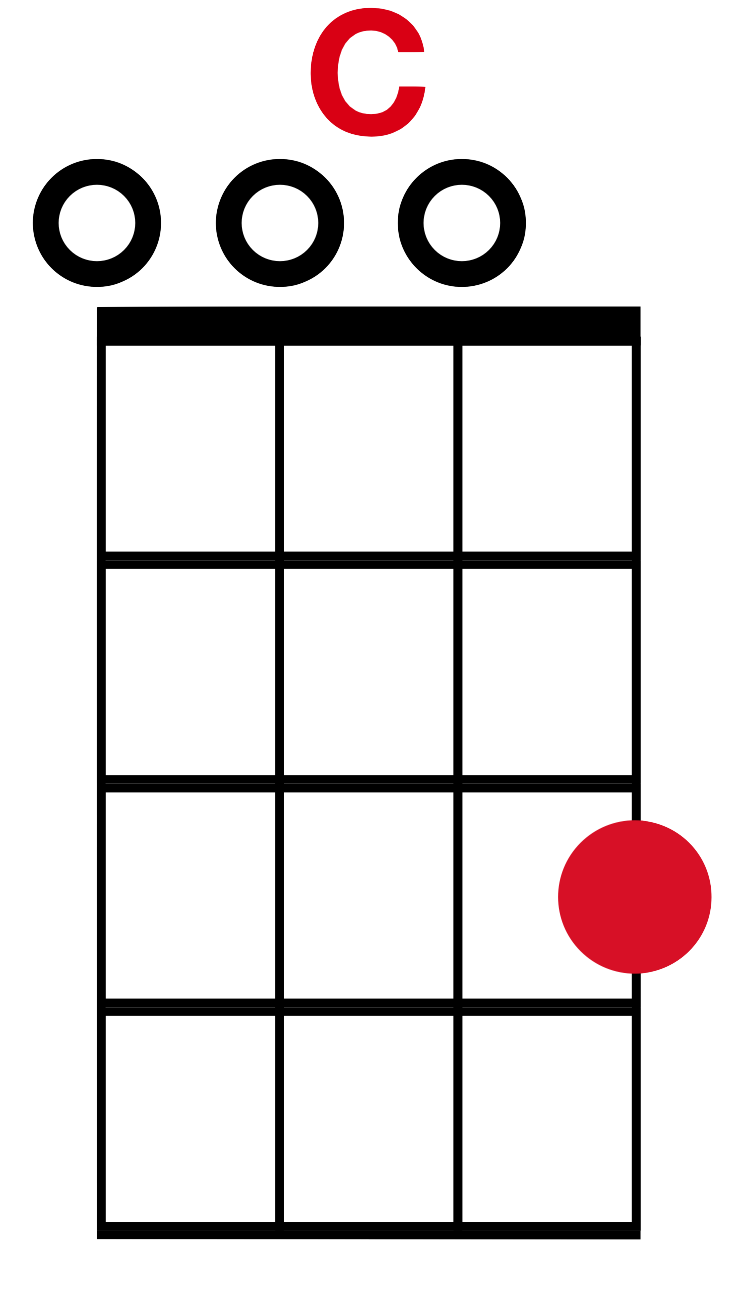 Born This Way
G		        			     			        
I was born this way, hey!

           F
I was born this way, hey!

                    C 							     
I’m on the right track, baby

          G		        			     		         
I was born this way, hey!
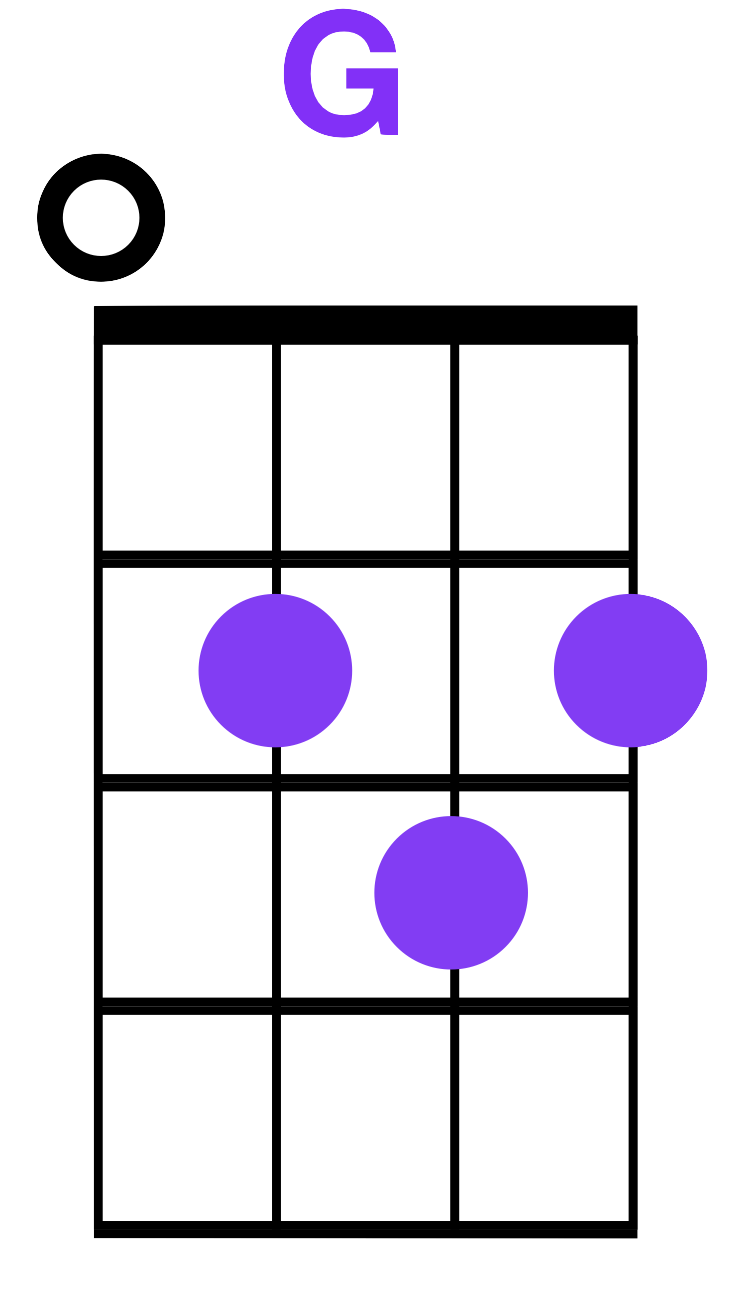 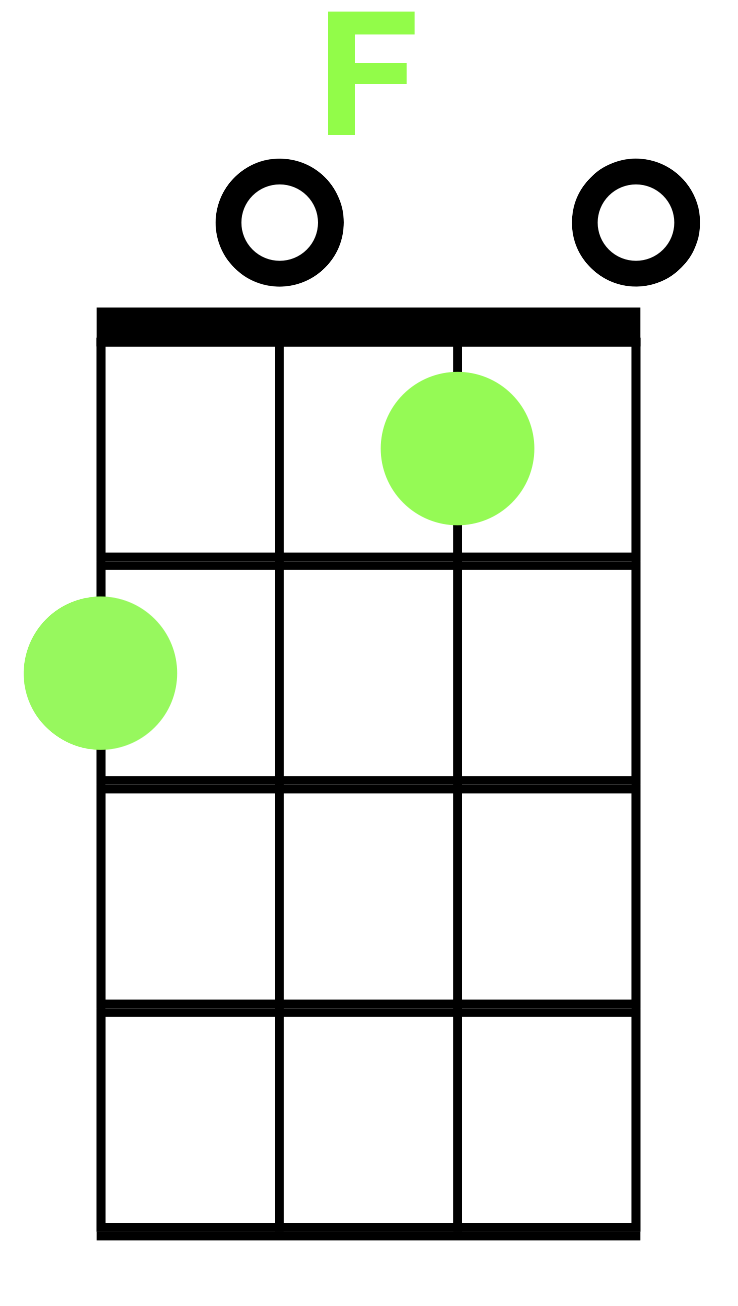 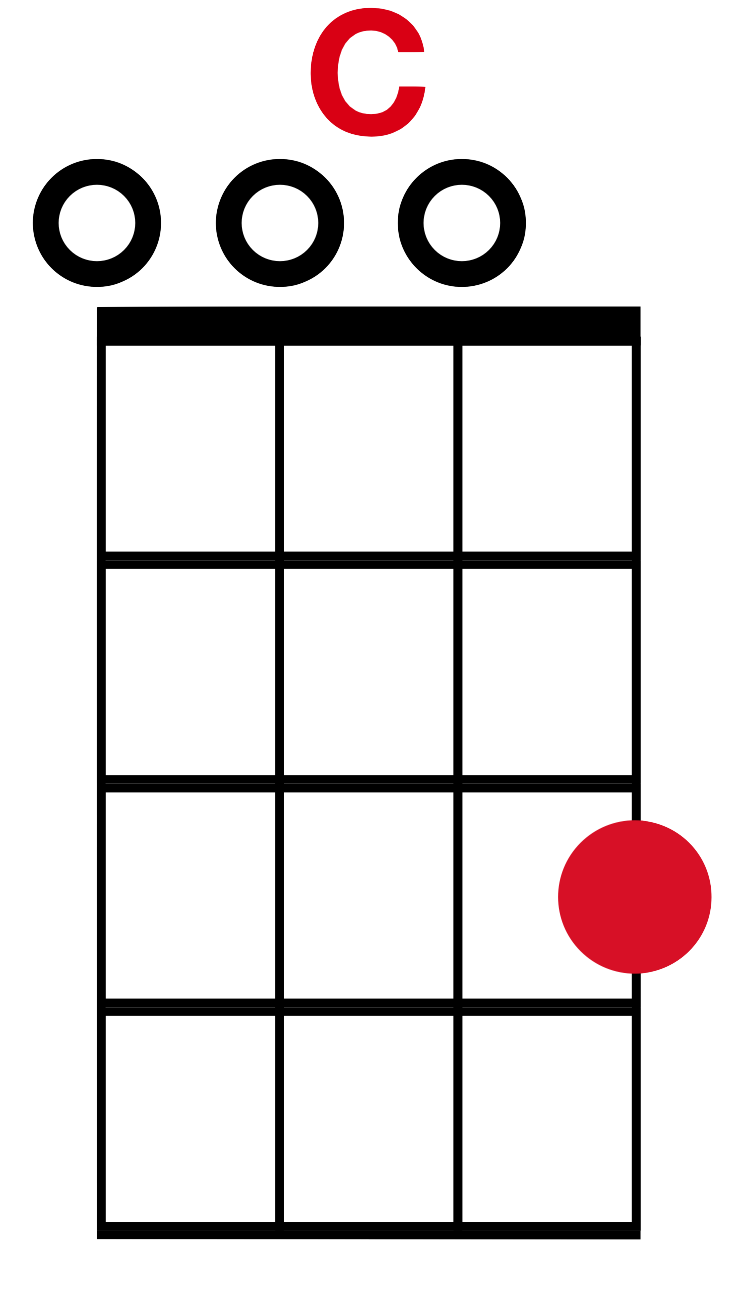 Born This Way
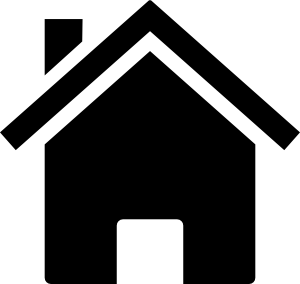 Home
G		        			     			        
I was born this way, hey!

           F
I was born this way, hey!

                    C 							     
I’m on the right track, baby

          G		        			     		         
I was born this way, hey!
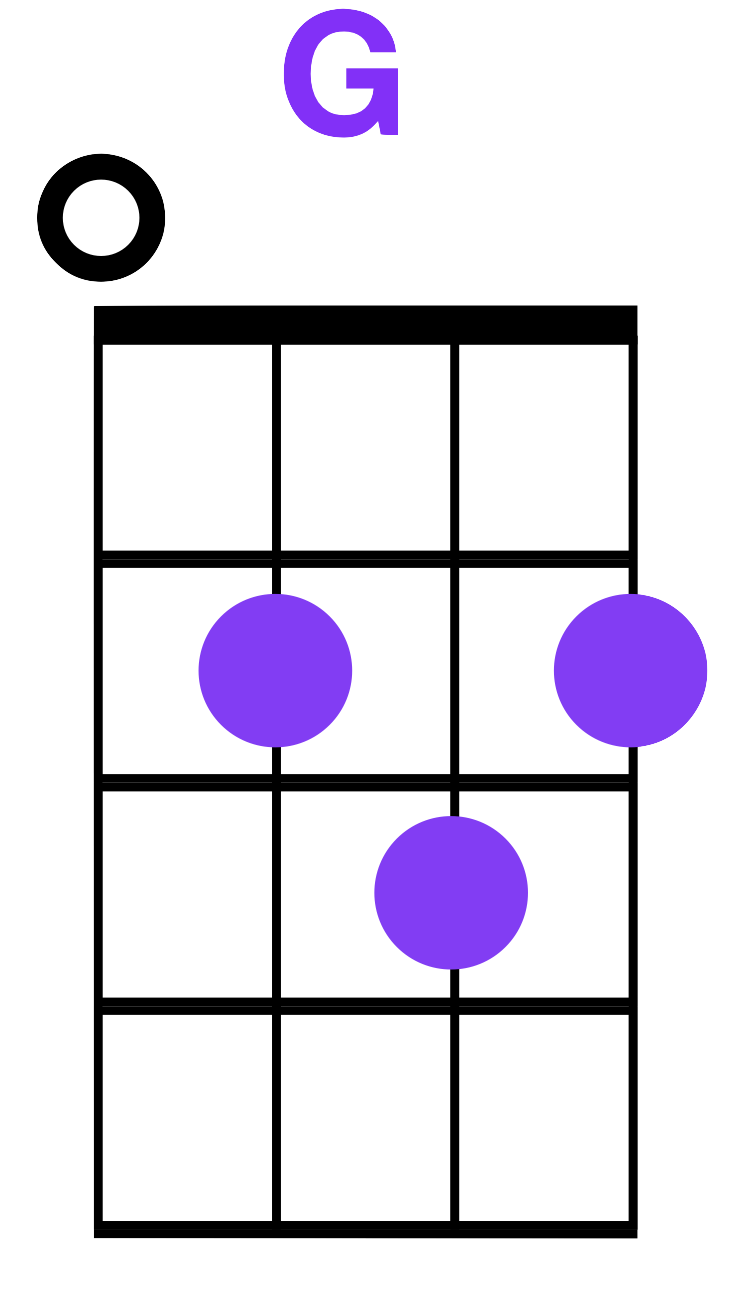 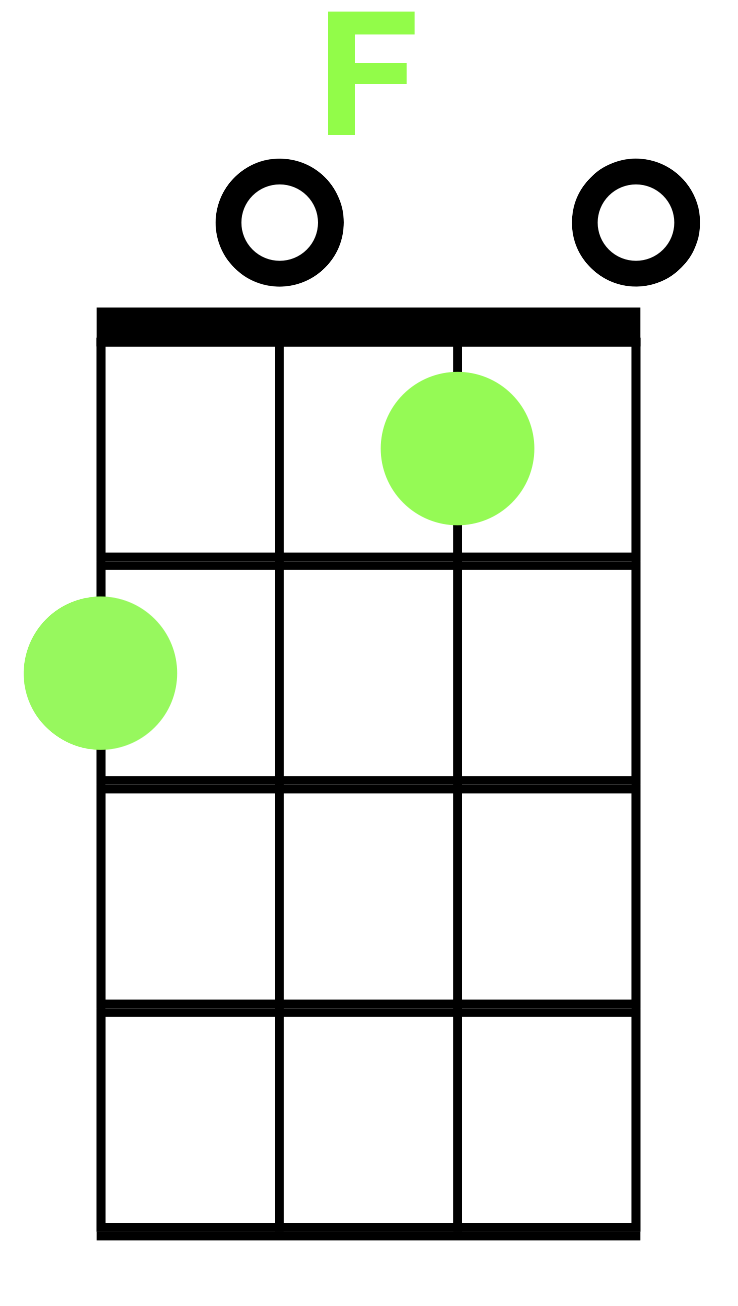 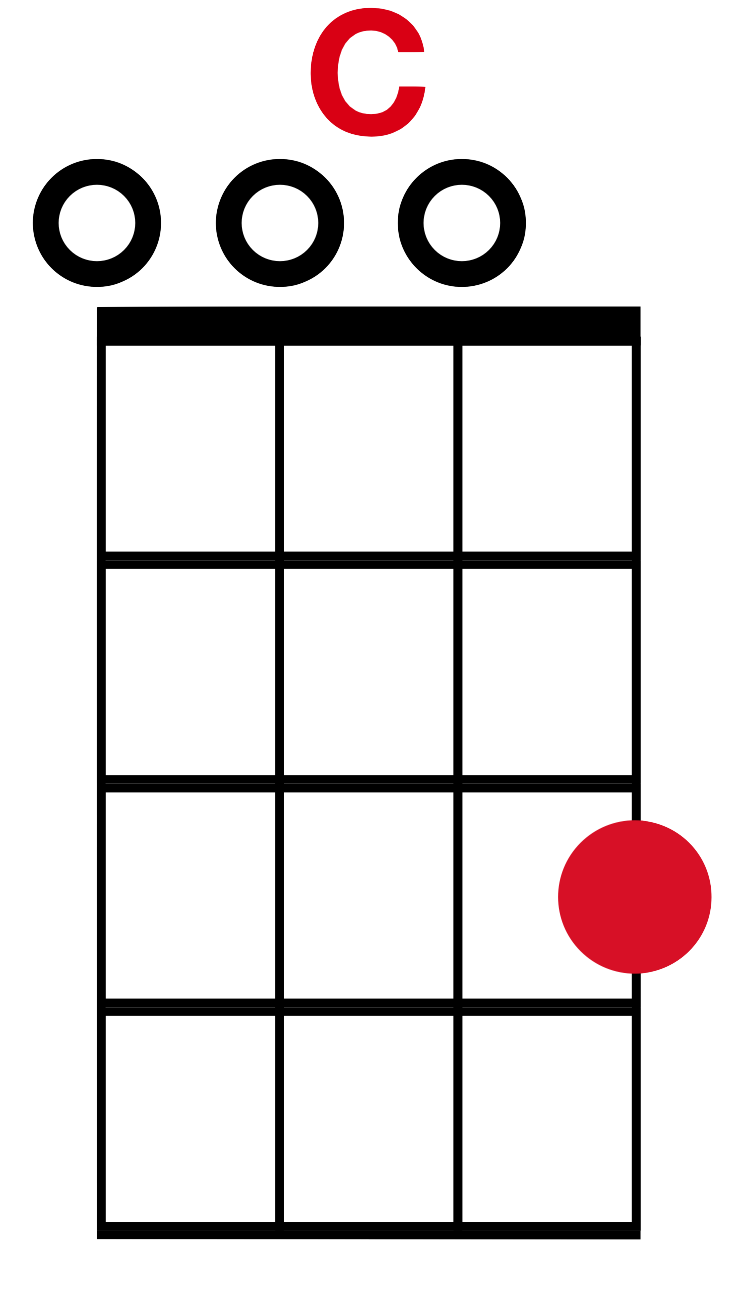 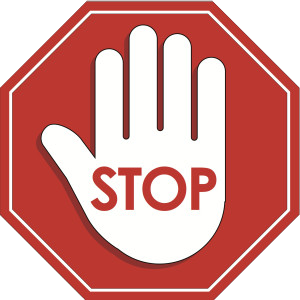 You’re Welcome
Lin Manuel Miranda
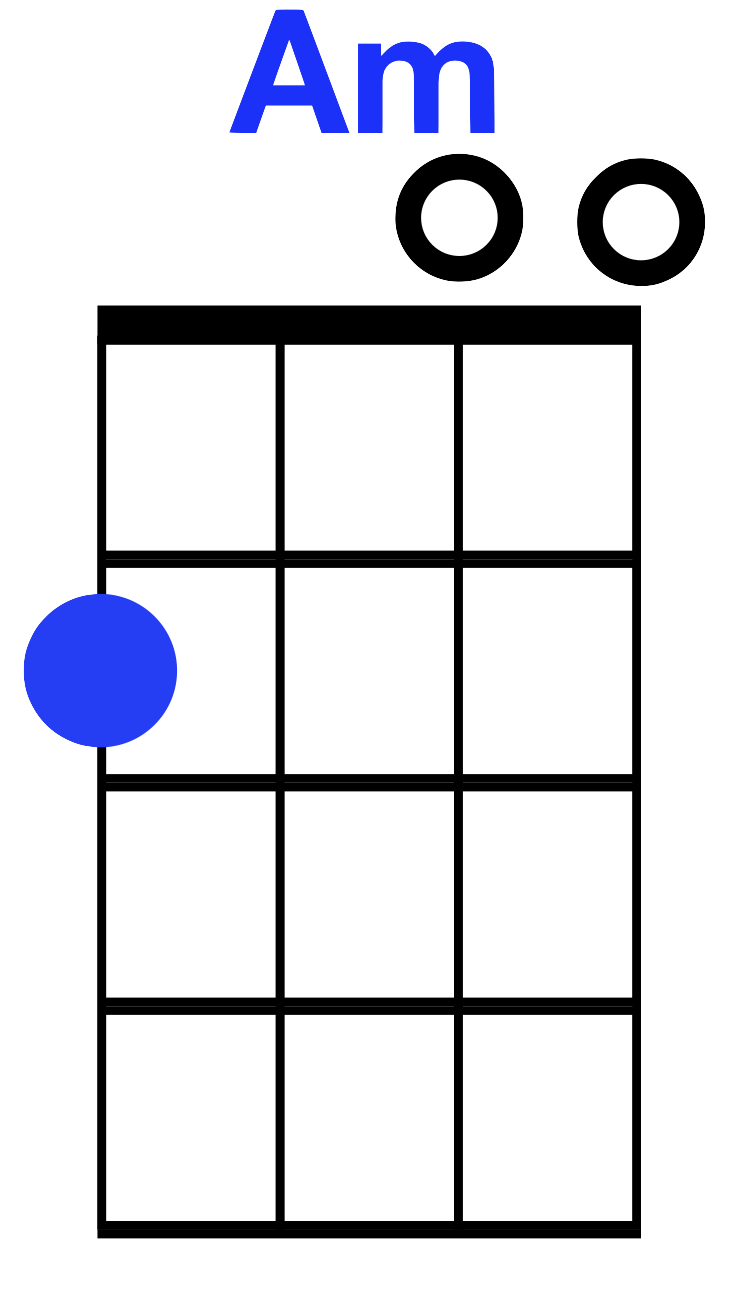 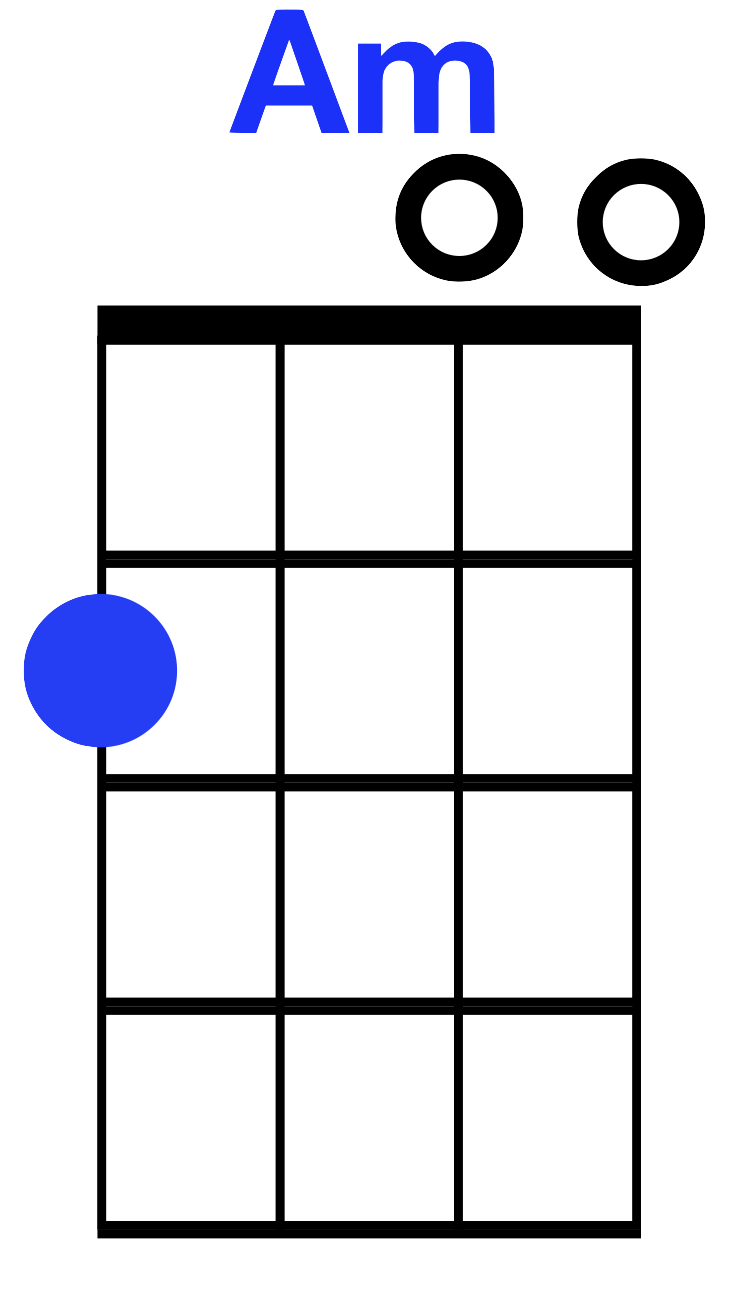 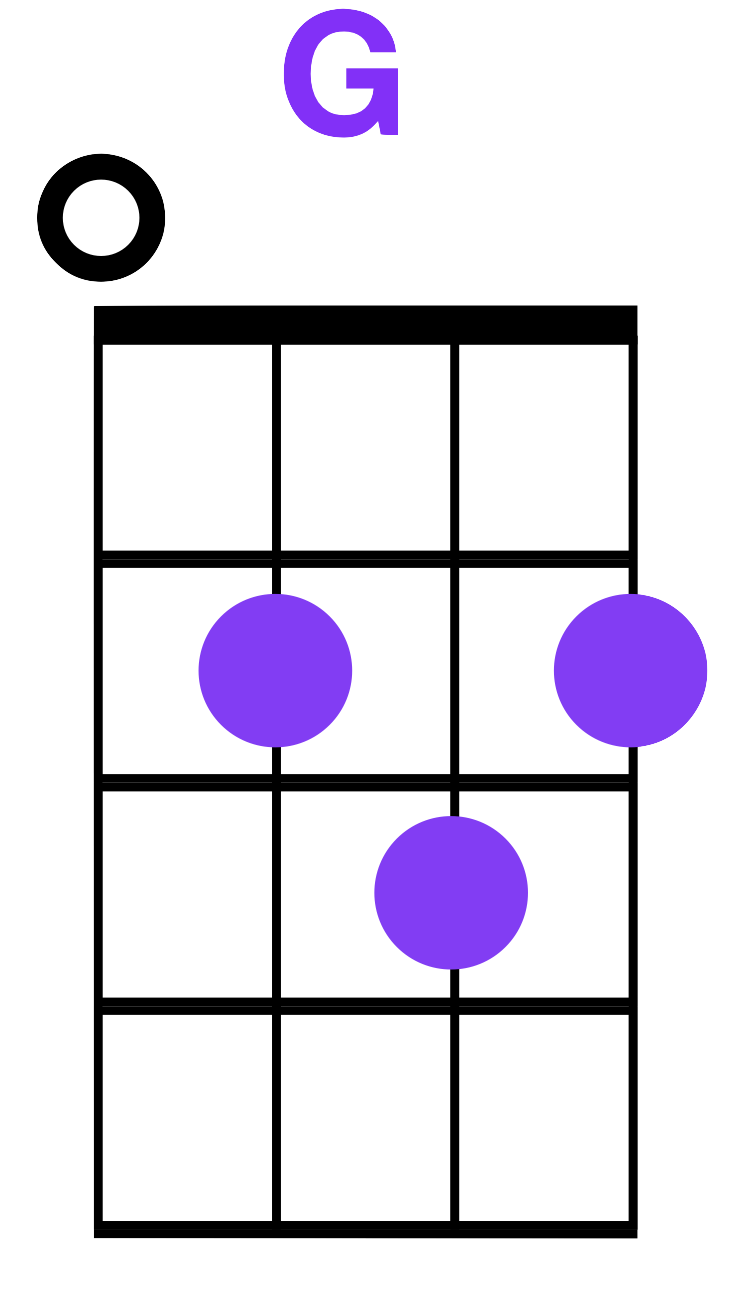 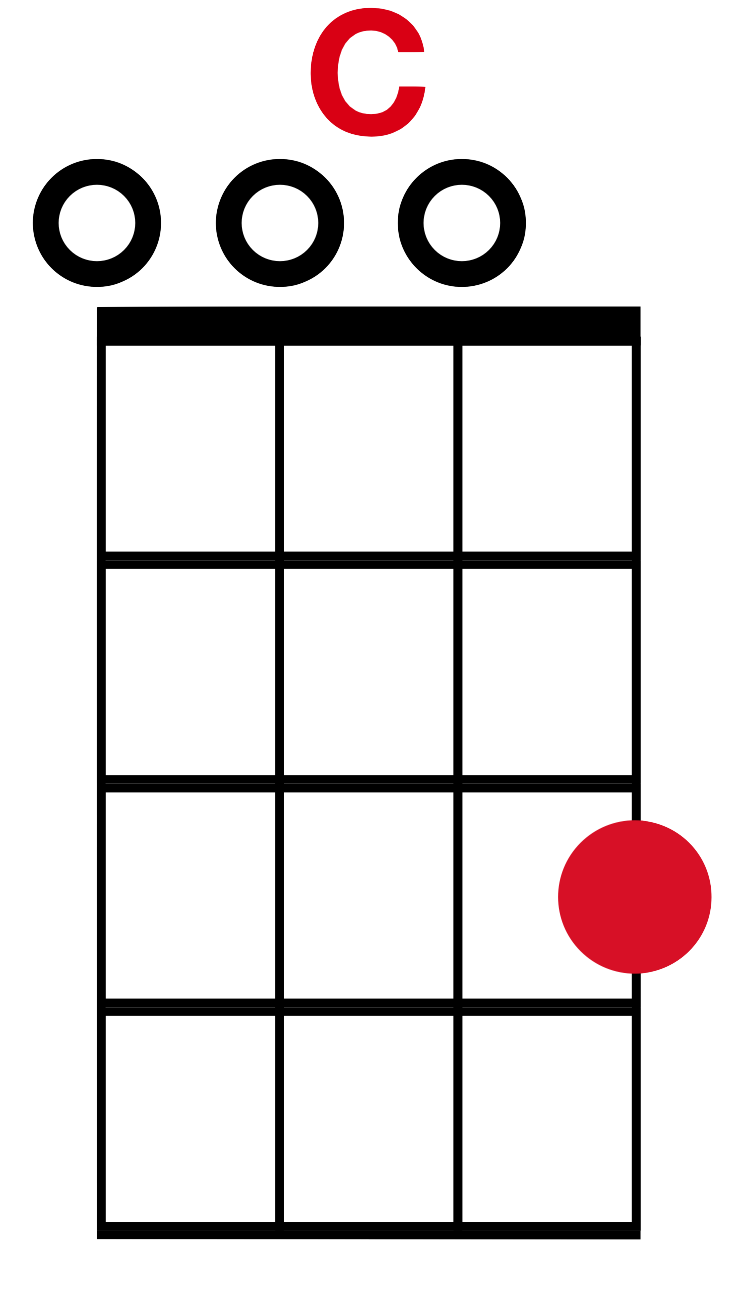 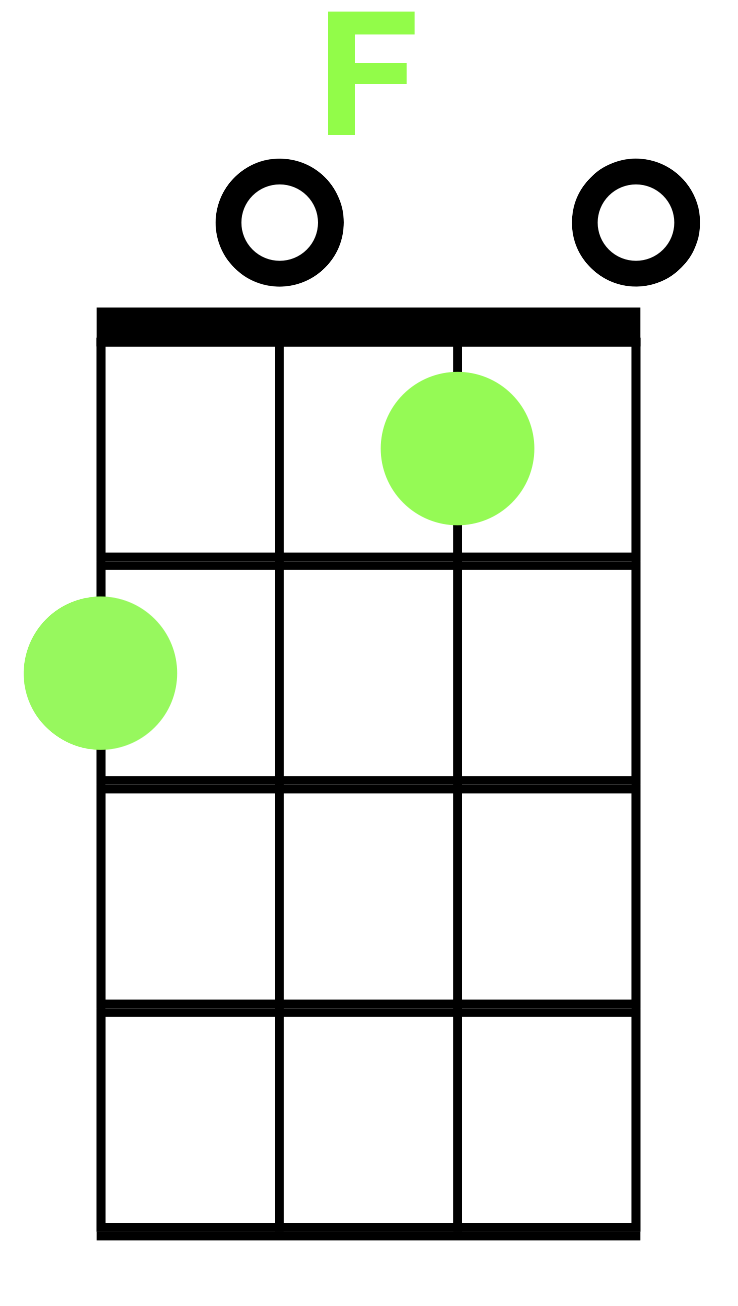 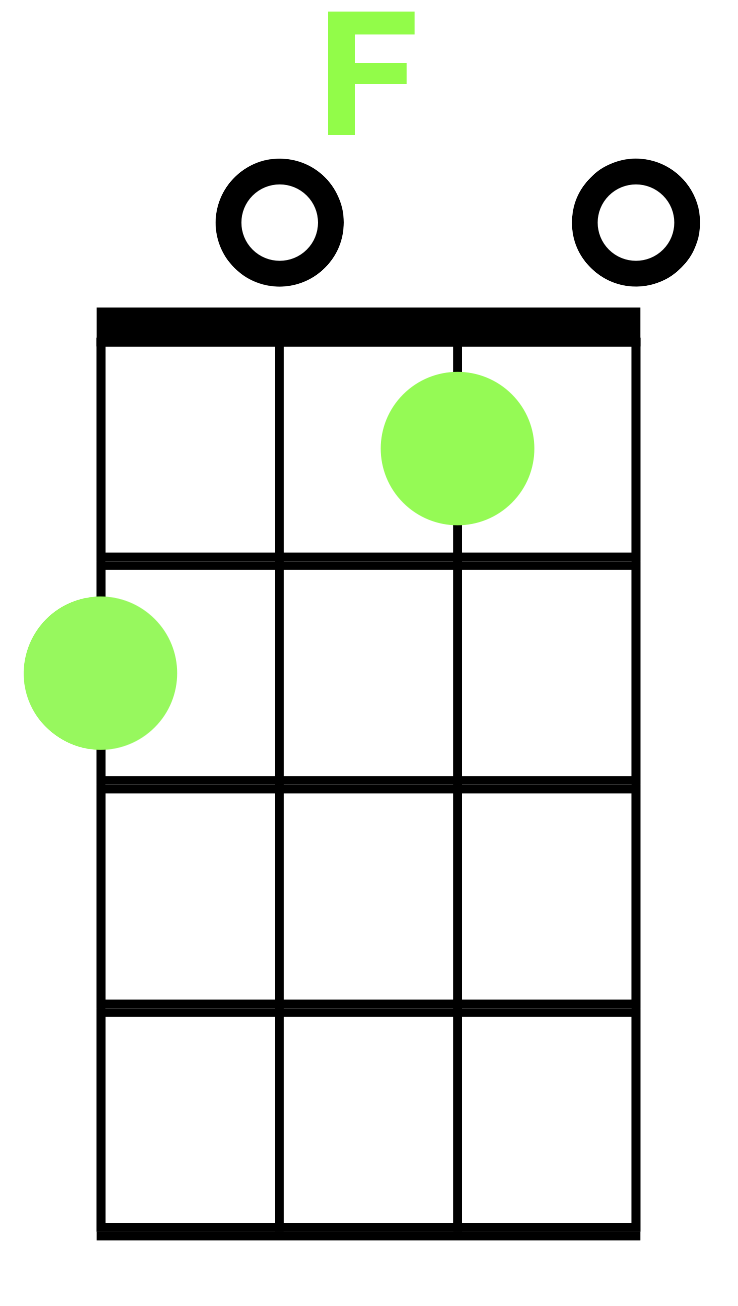 You’re Welcome
intro
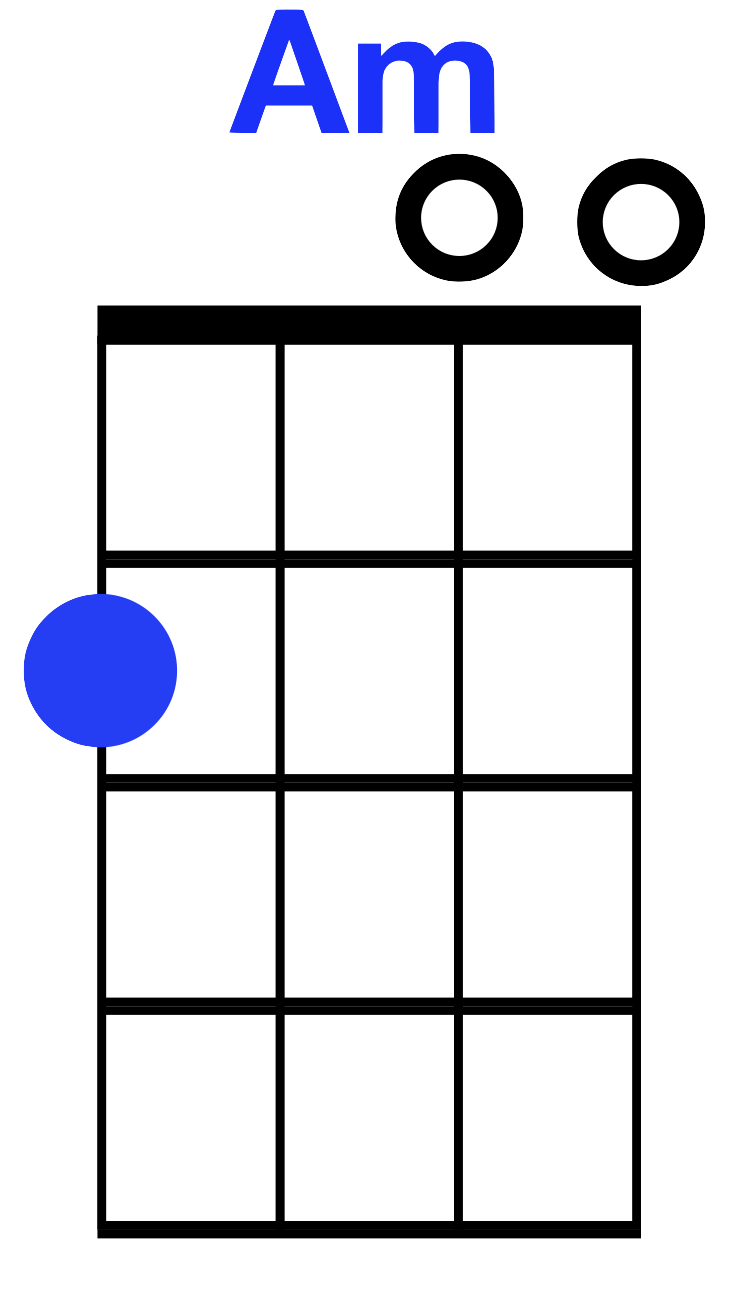 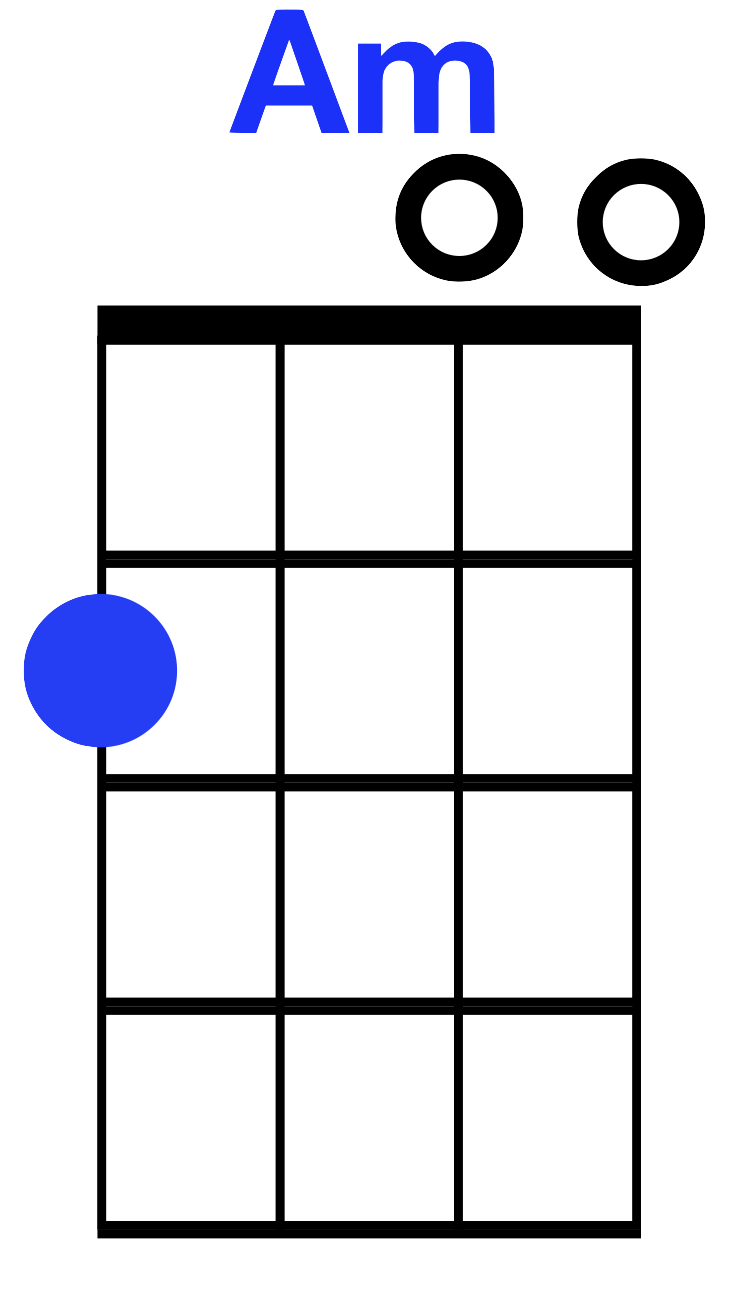 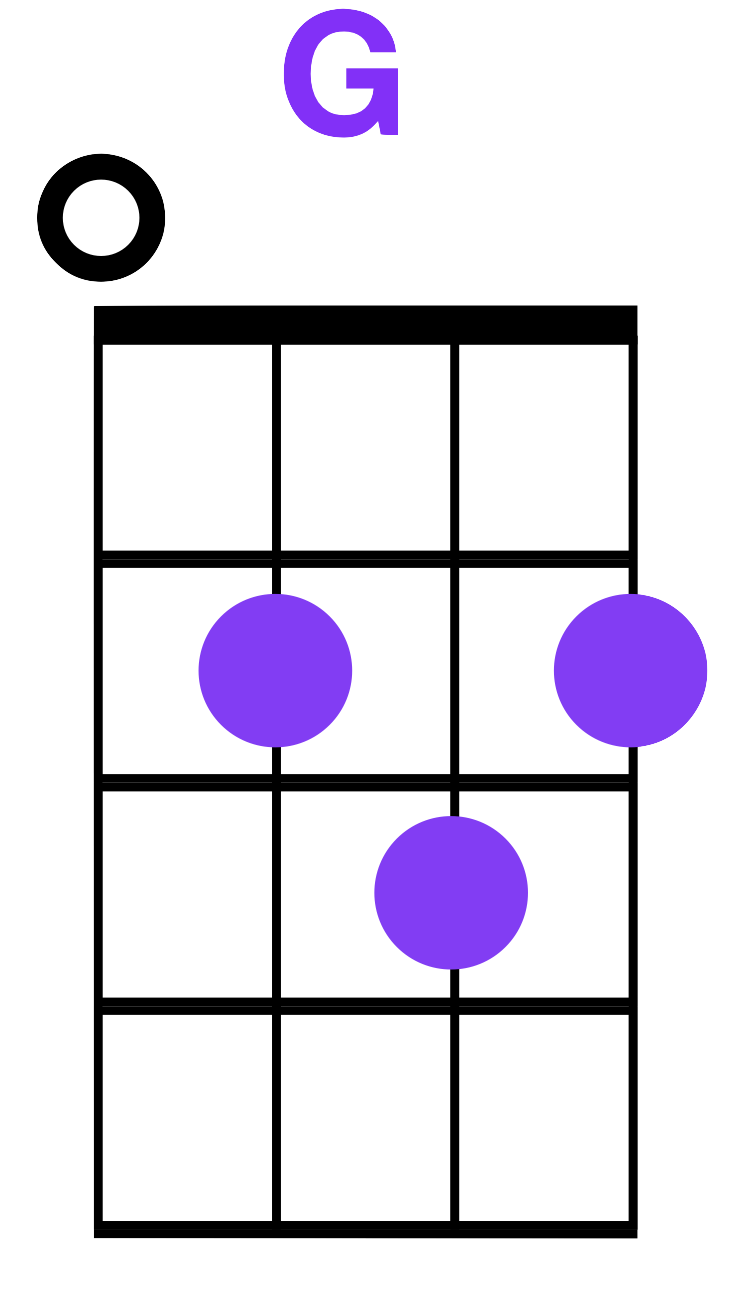 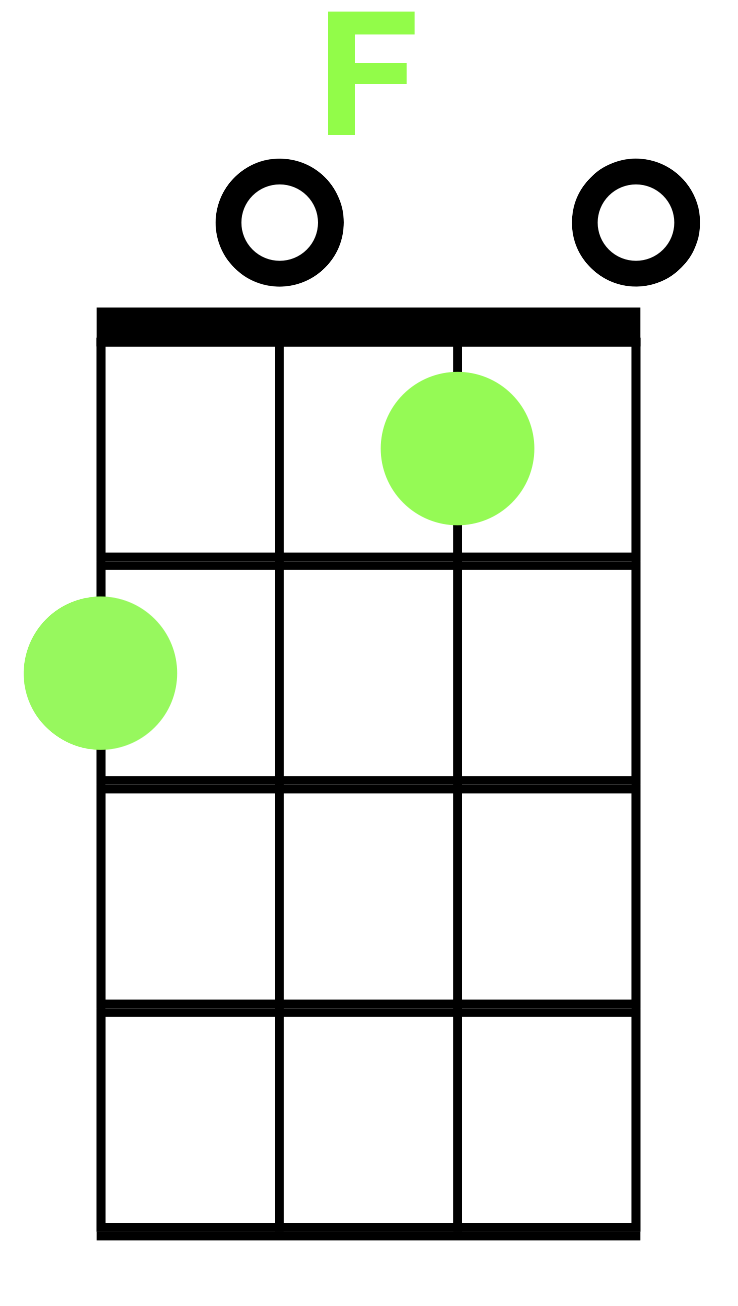 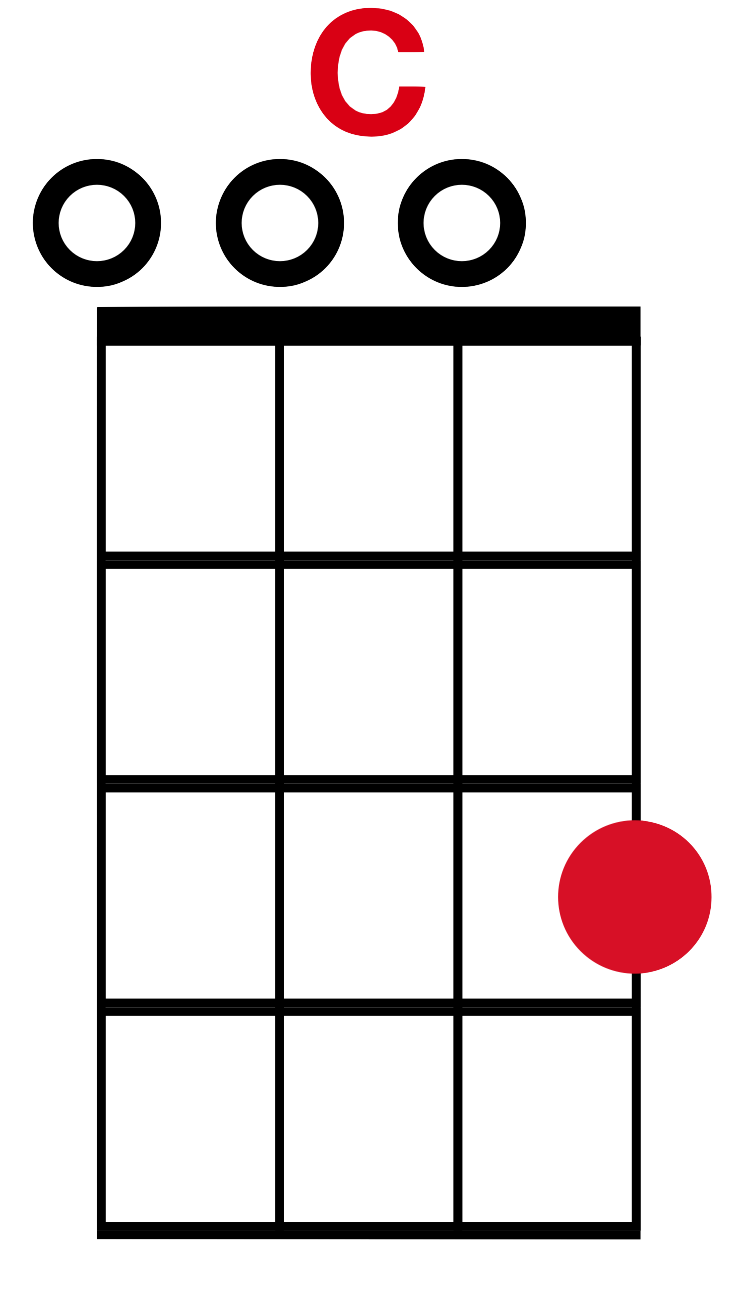 You’re Welcome
Am               F		   		       C		       
What can I say except you’re welcome 

               G		  			        Am	  			
For the tides, the sun, the sky

               F		   		               C		       
Hey, it’s okay,it’s okay, you’re welcome                       	            

       G		  			               Am	  			
I’m just an ordinary demi-guy
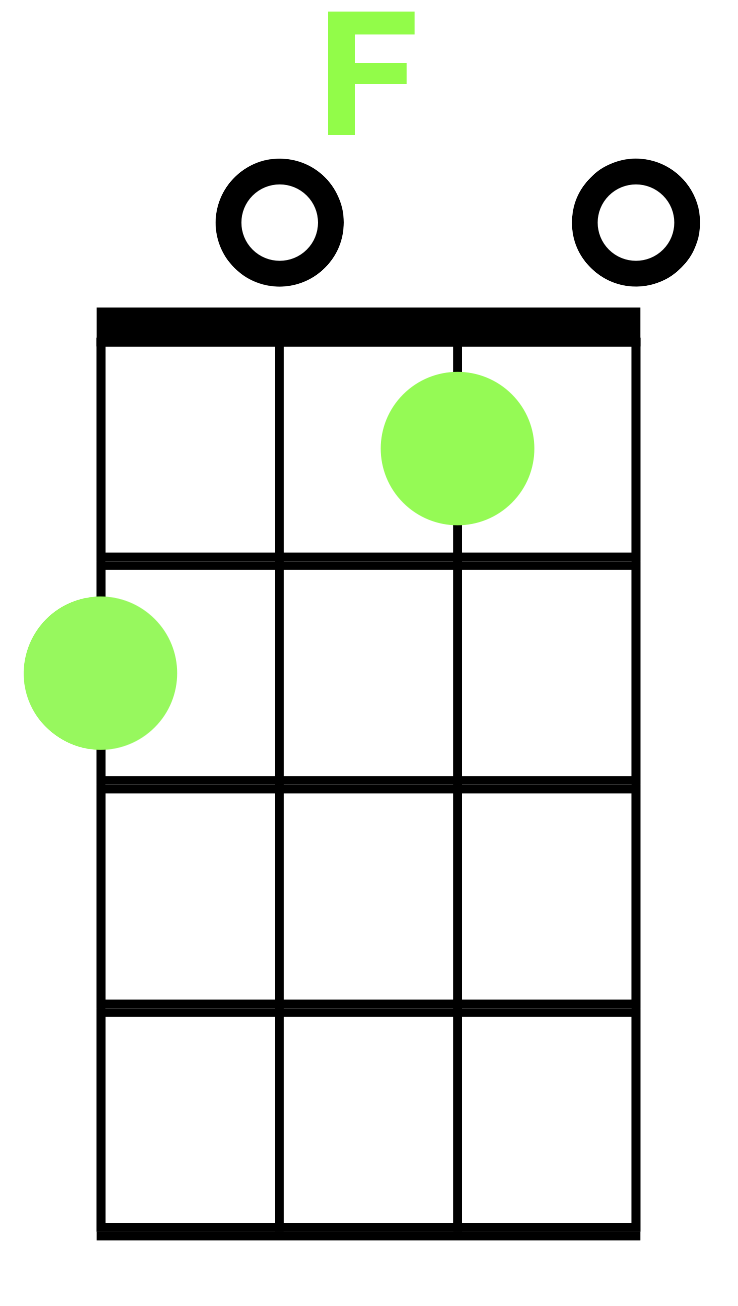 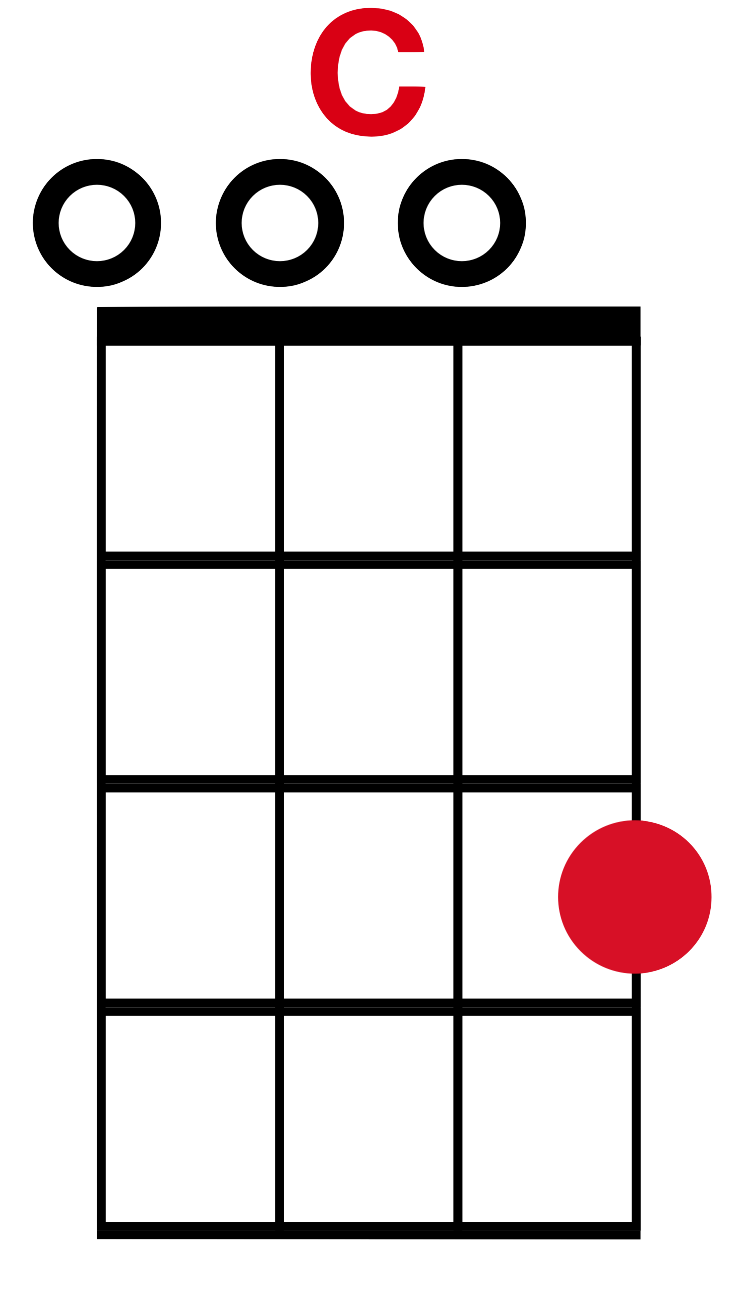 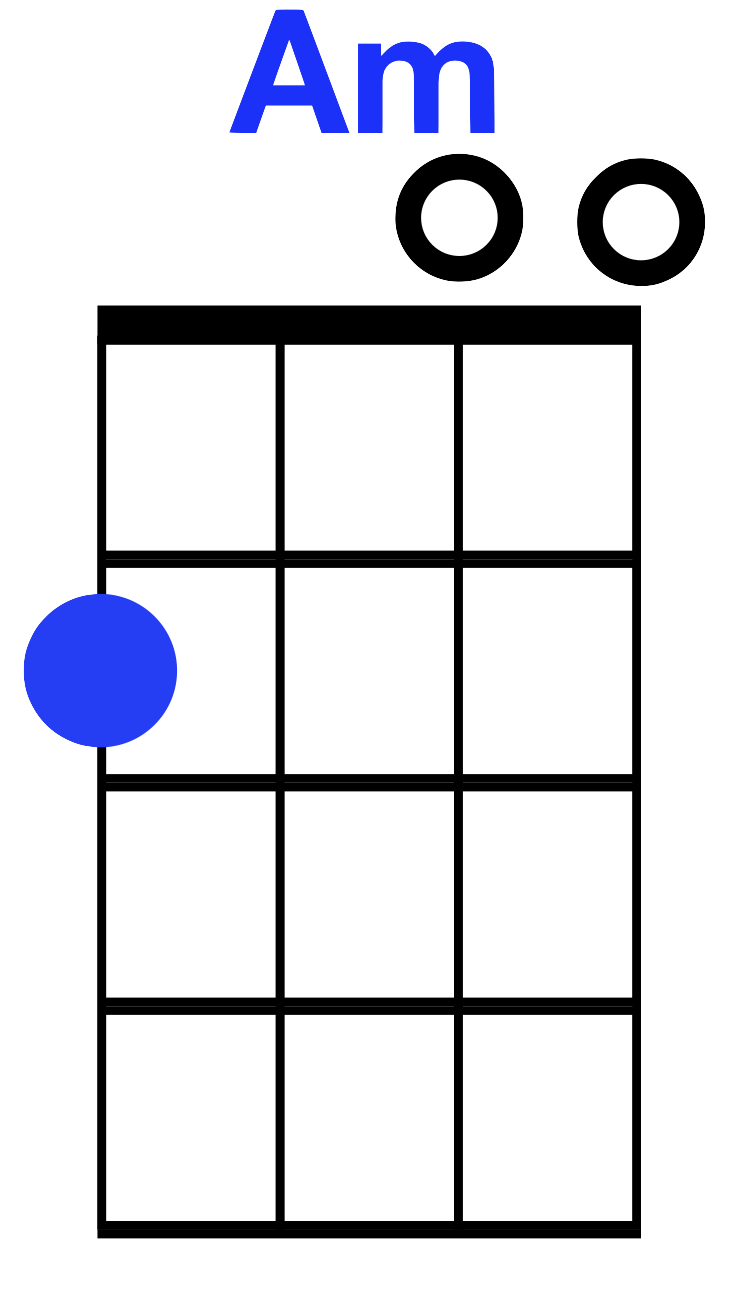 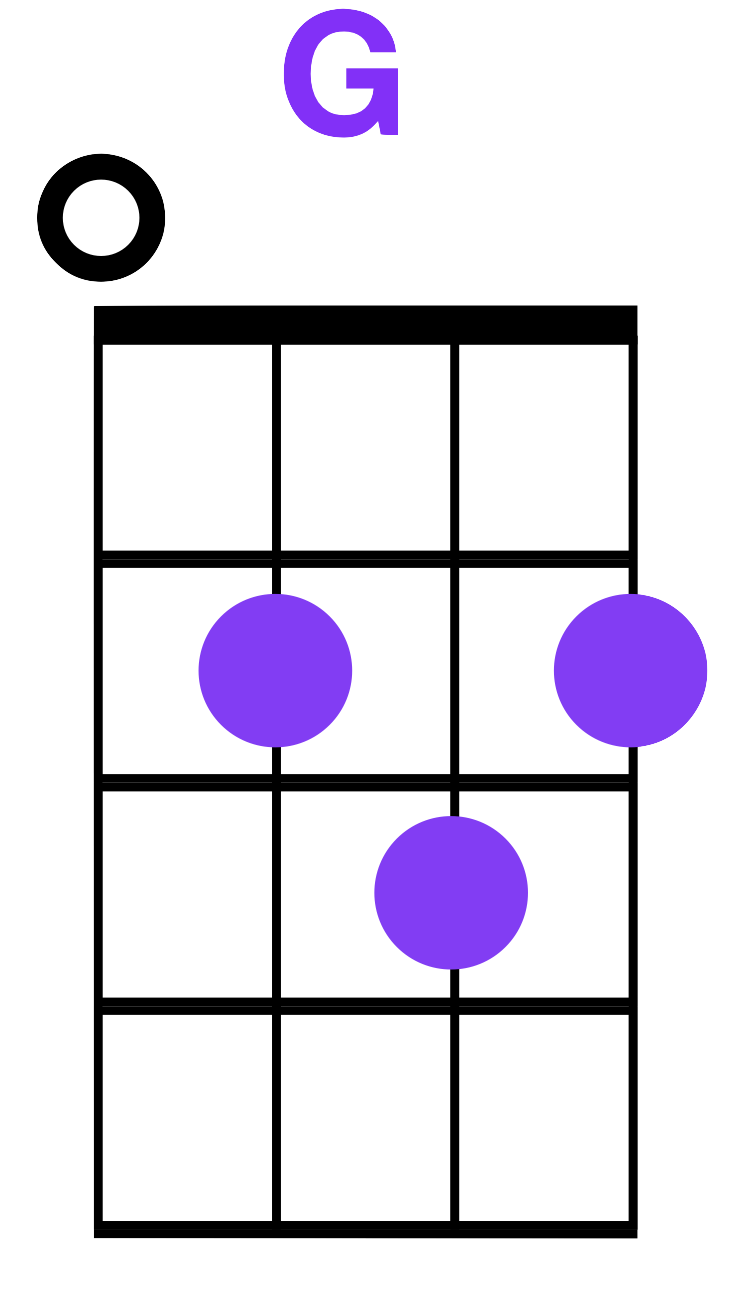 You’re Welcome
F						  C		       
I see what’s happening yeah 

             G		  				    		            Am 			
You’re face to face with greatness, and it’s strange

                             F						   C		       
You don’t even know how you feel it’s adorable!

                 G		  				    		       Am 			
Well, it’s nice to see that humans never change
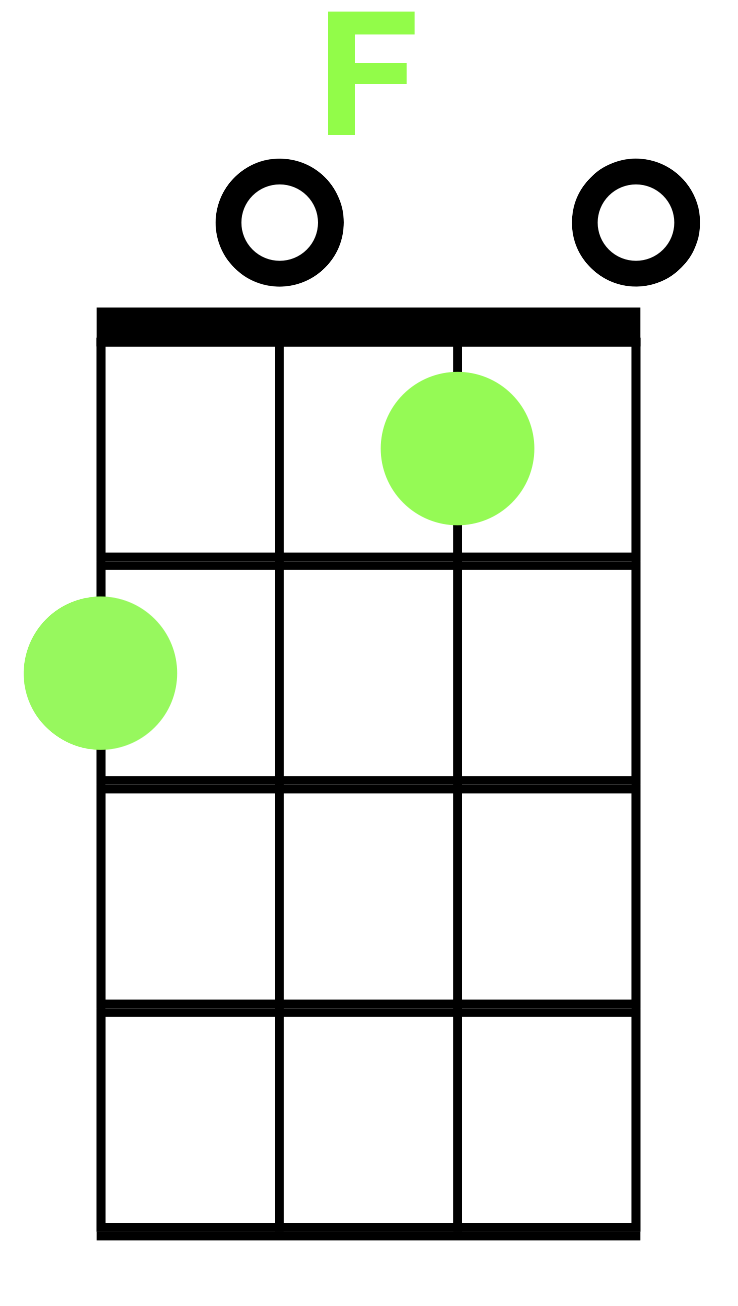 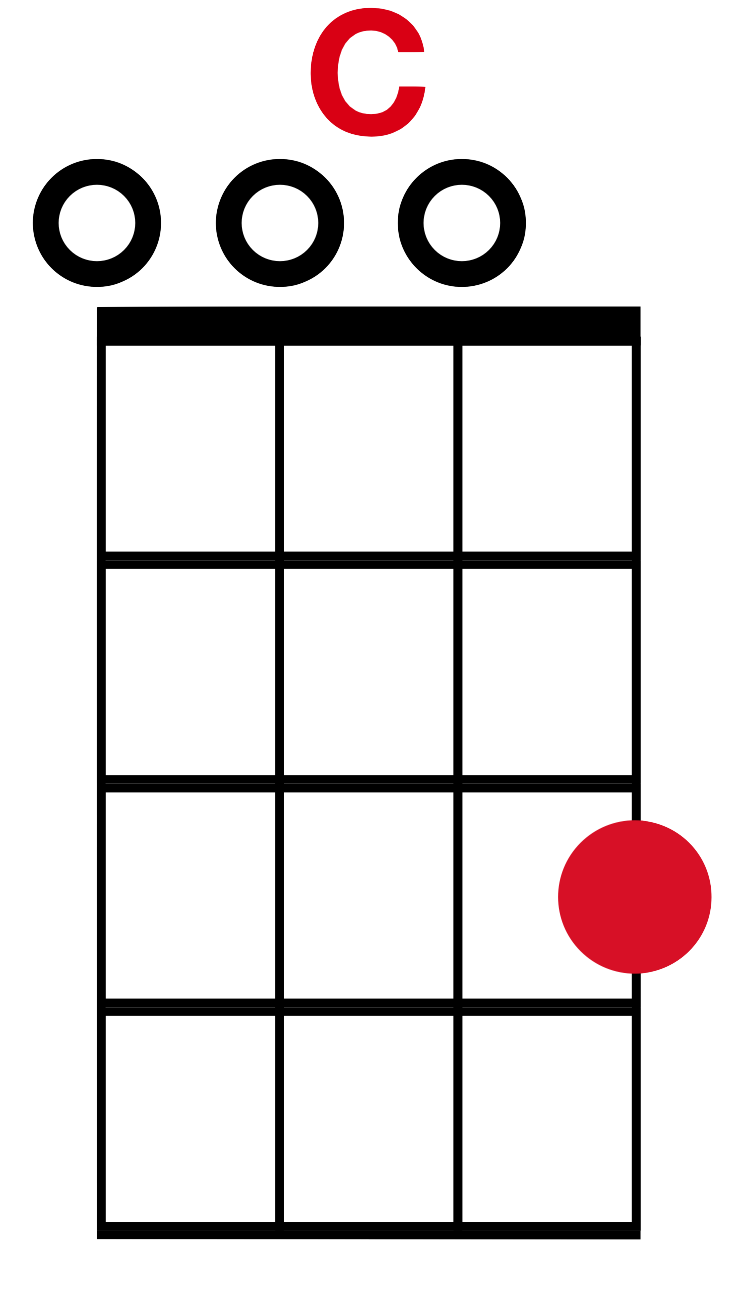 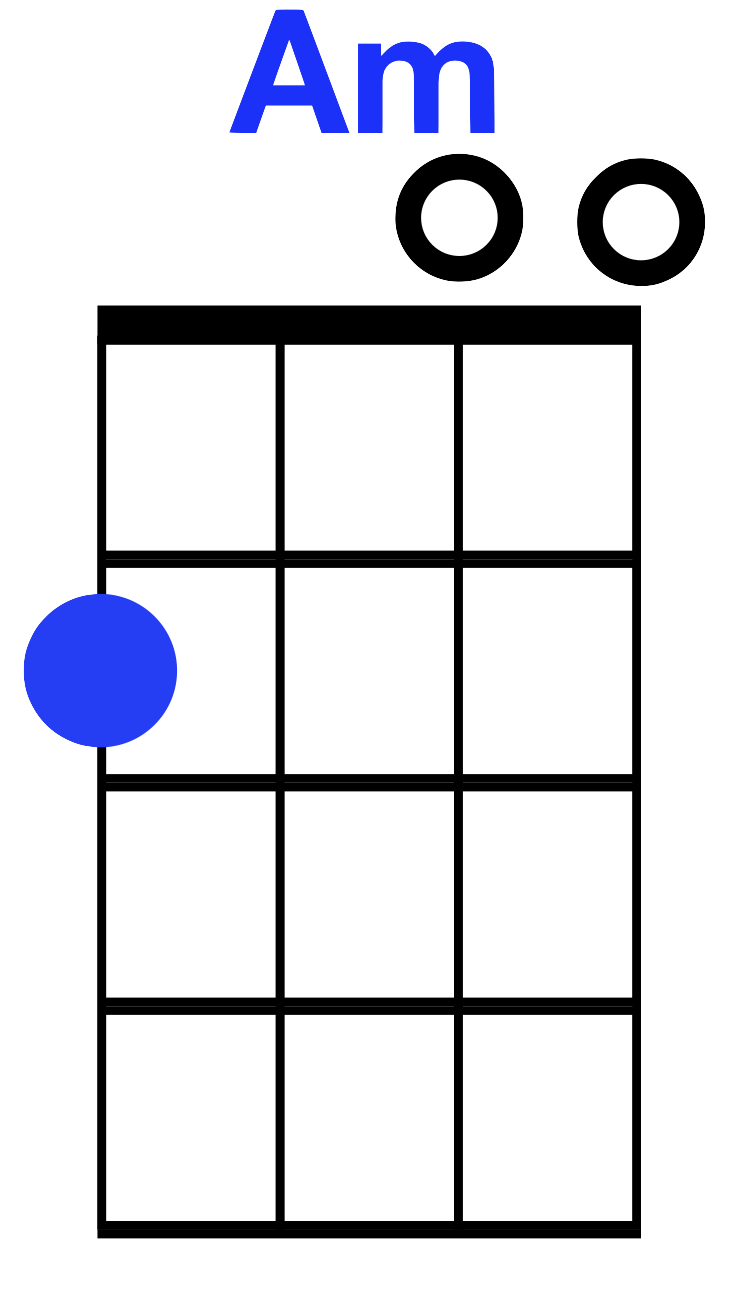 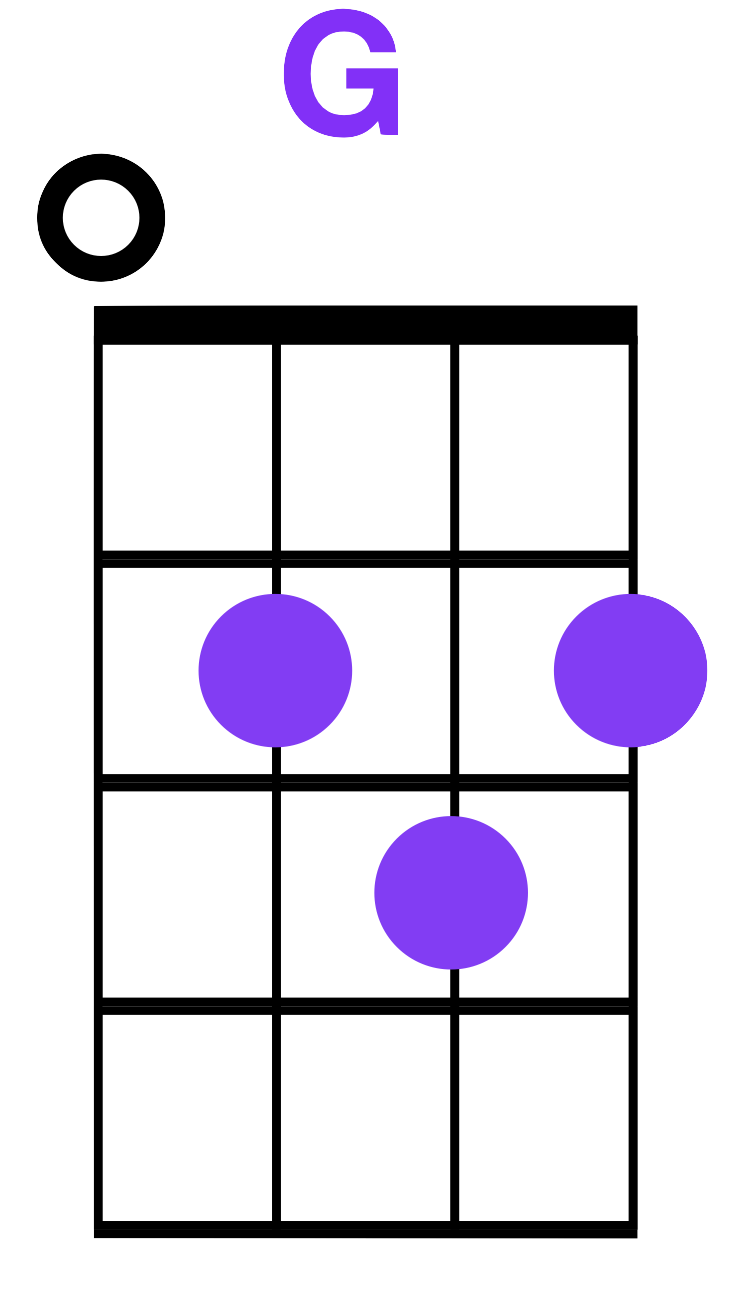 You’re Welcome
F		      C		       
Open your eyes, let’s begin 

                           G		  				  Am 			
Yes, it’s really me, it’s Maui: breathe it in!

                        F			              C		       
I know it’s a lot: the hair, the bod!

                        G		  				    		    			
When you’re staring at a demigod
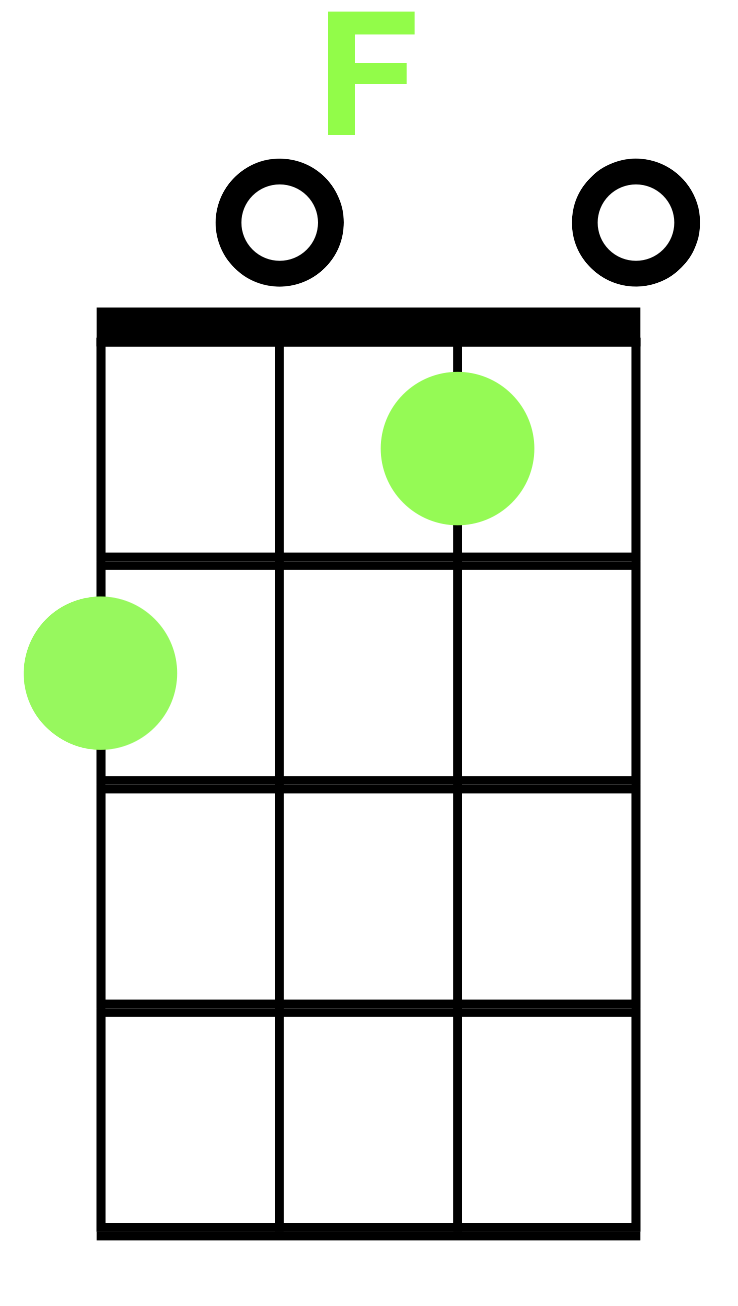 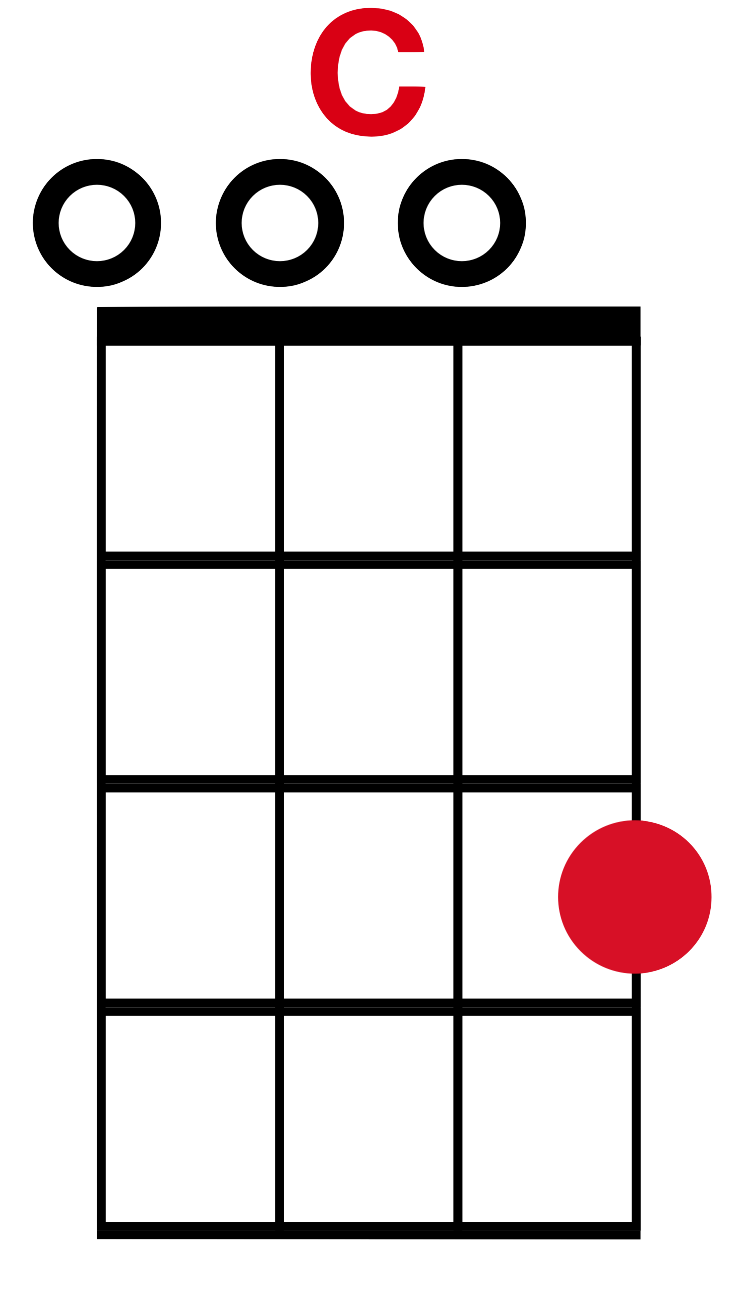 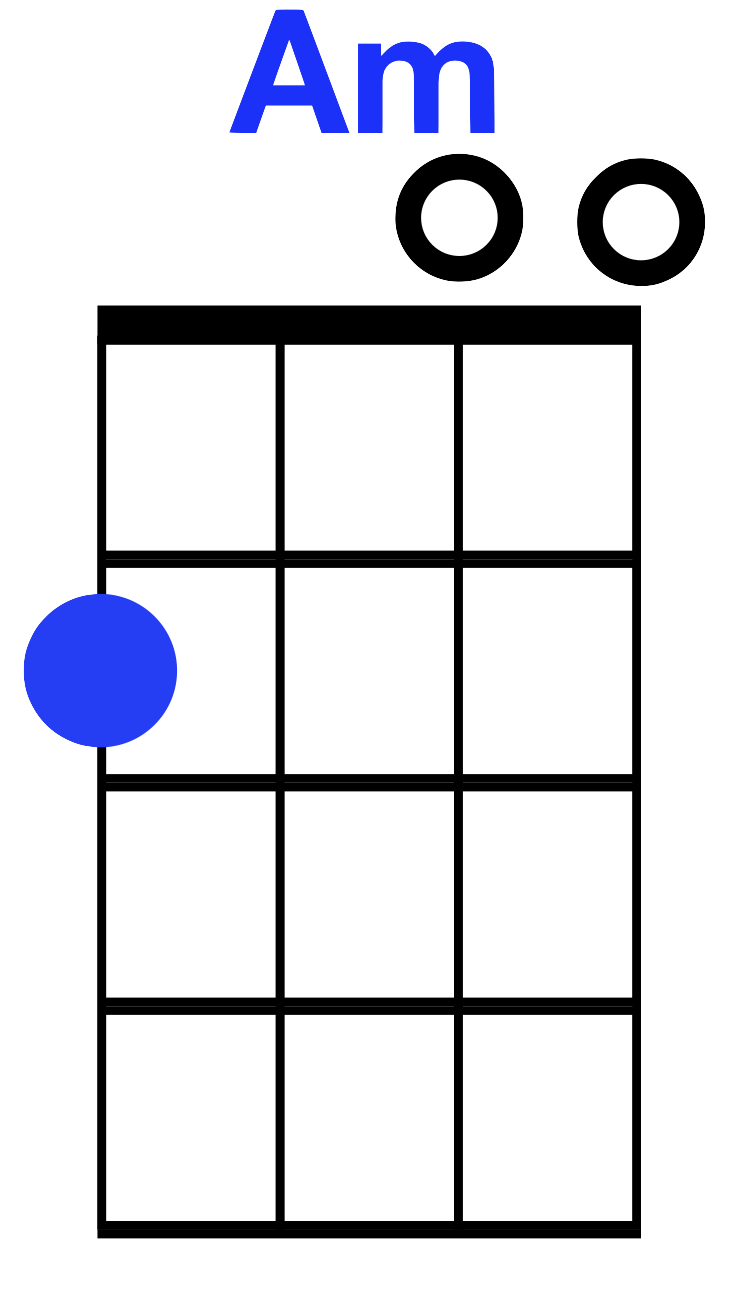 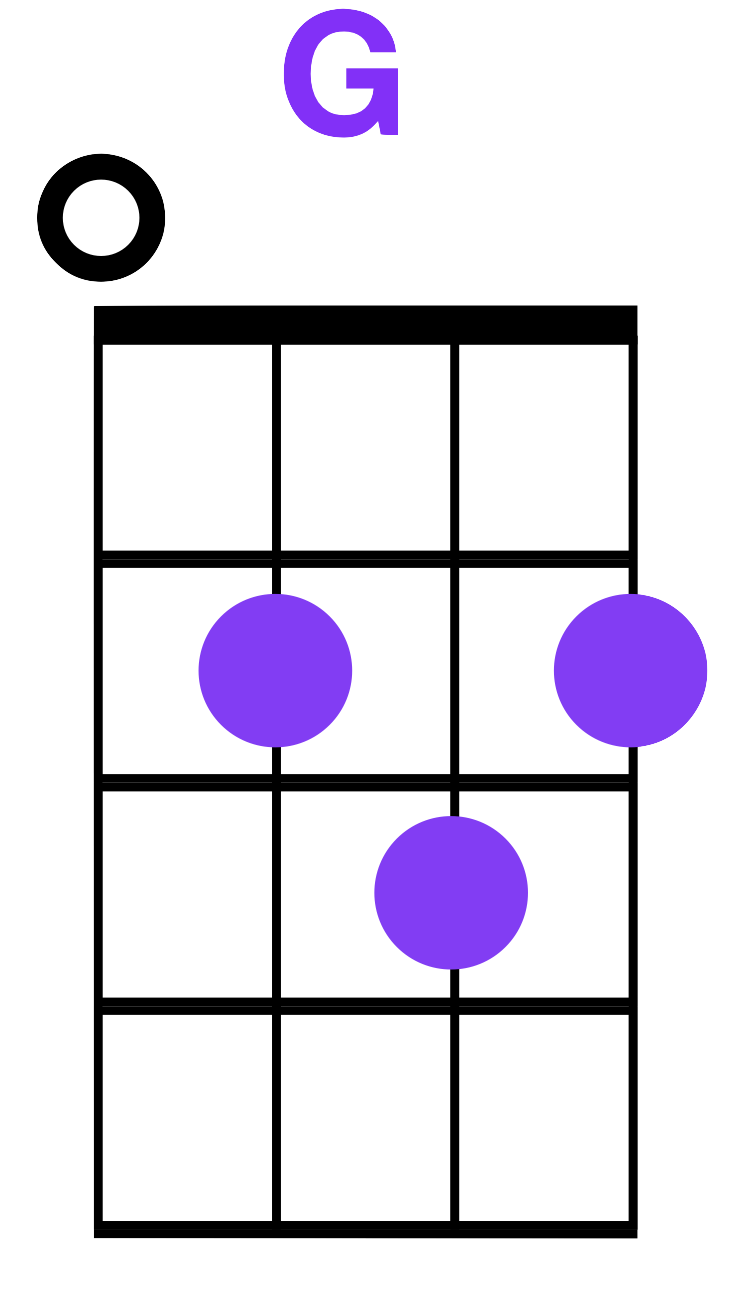 You’re Welcome
Am               F		   		       C		       
What can I say except you’re welcome 

               G		  			        Am	  			
For the tides, the sun, the sky

               F		   		               C		       
Hey, it’s okay,it’s okay, you’re welcome                         F	            

       G		  			               Am	  			
I’m just an ordinary demi-guy
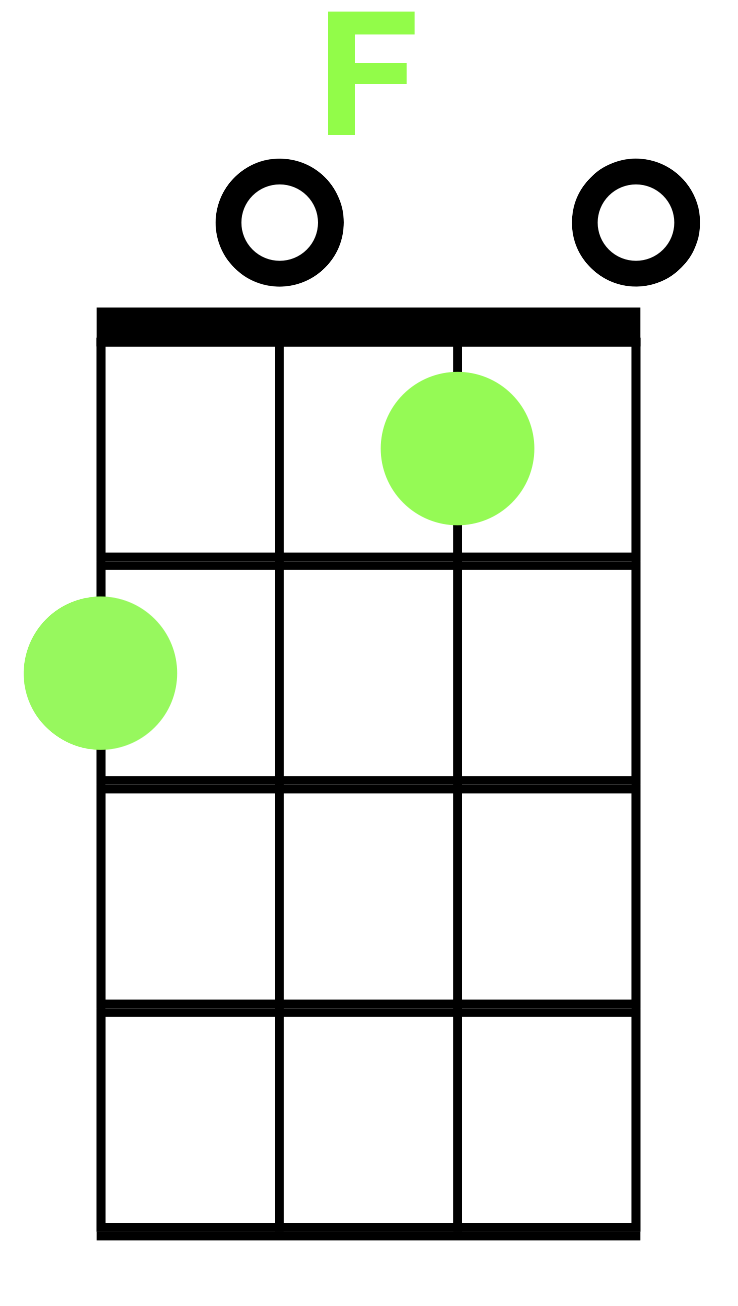 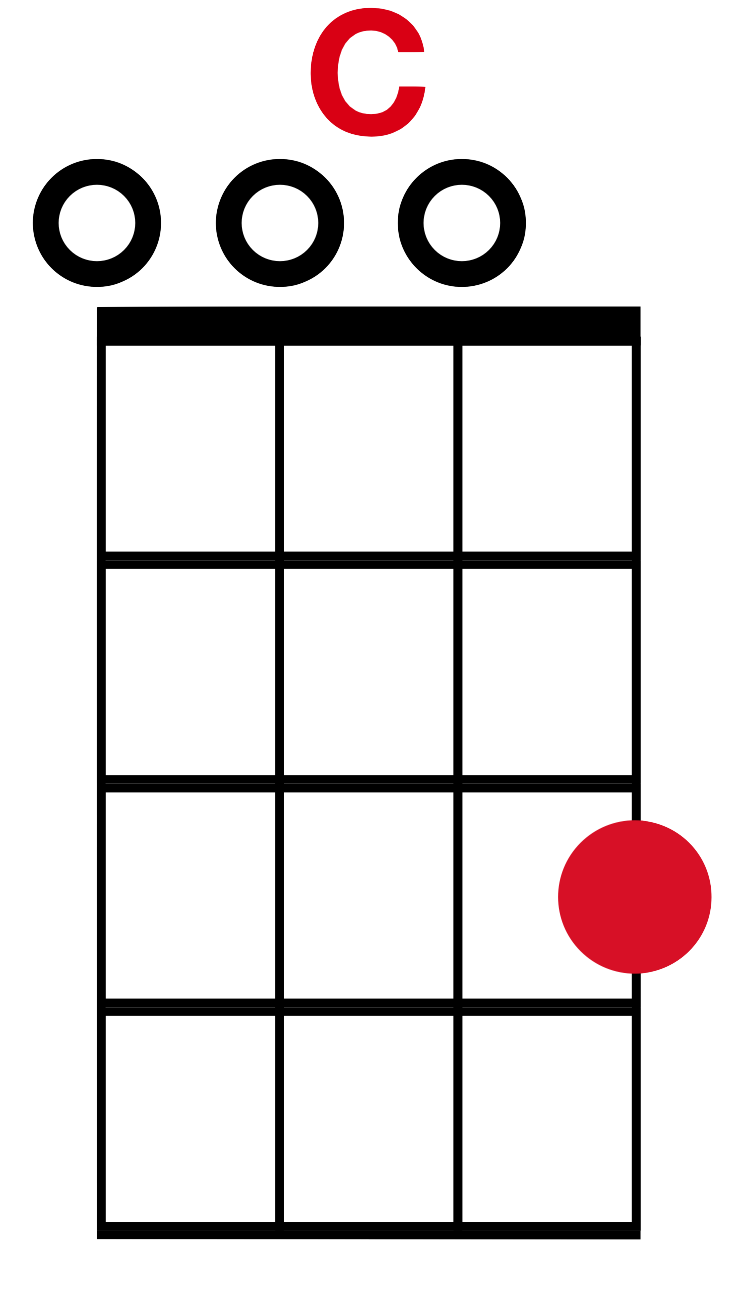 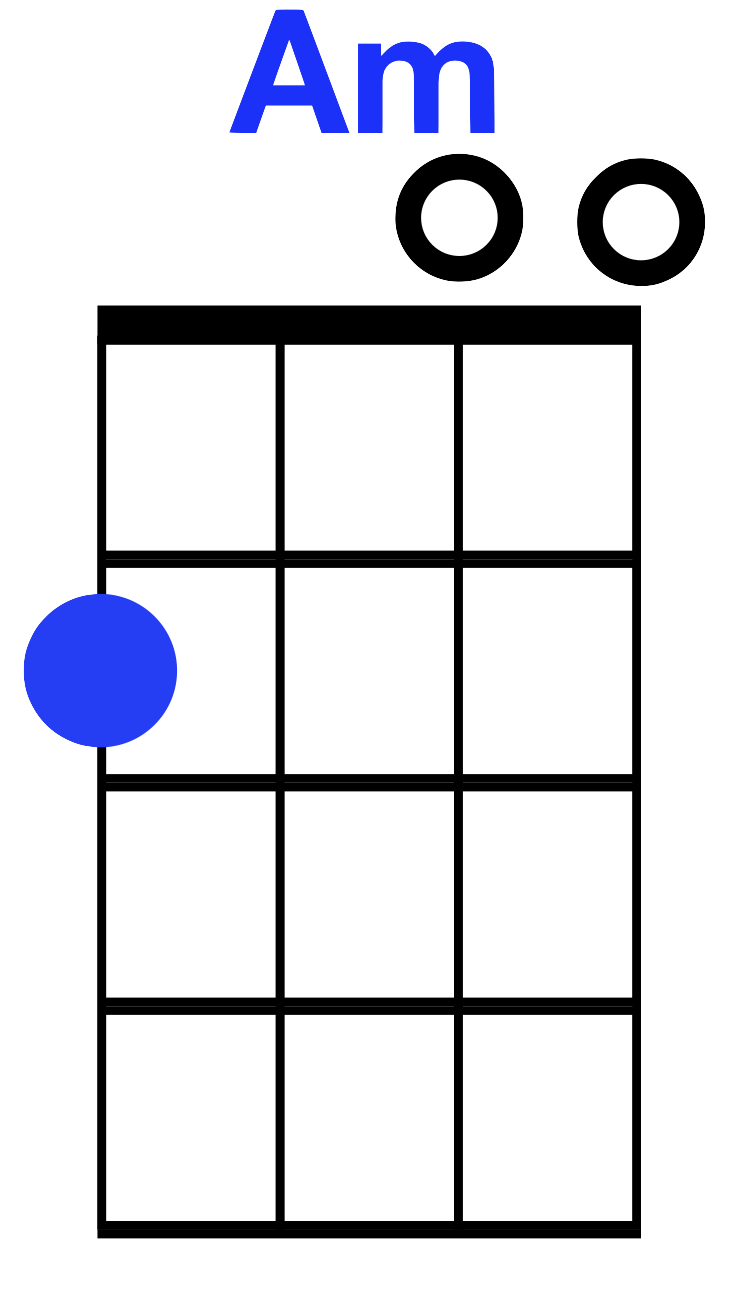 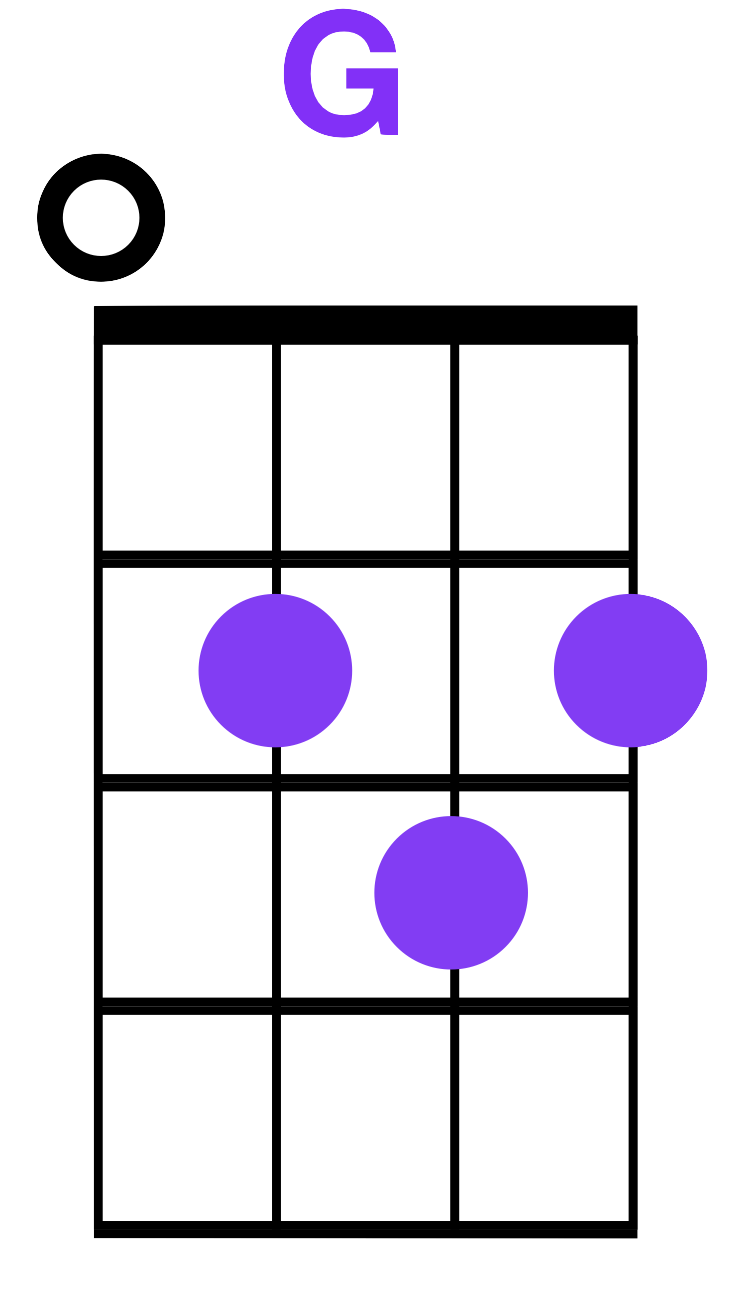 You’re Welcome
F		   					    C		       
Hey! What has two thumbs and pulled up the sky 

                                                 G		  				 
When you were waddling ye high


This guy!
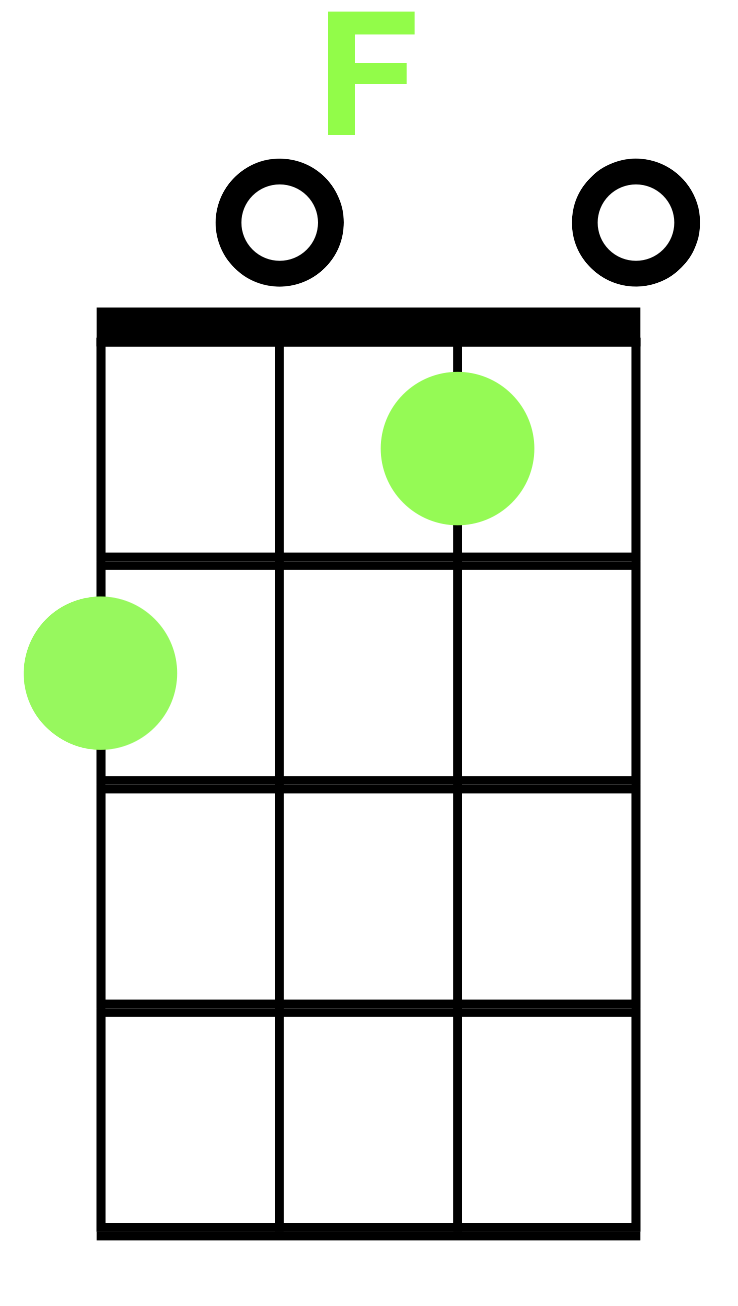 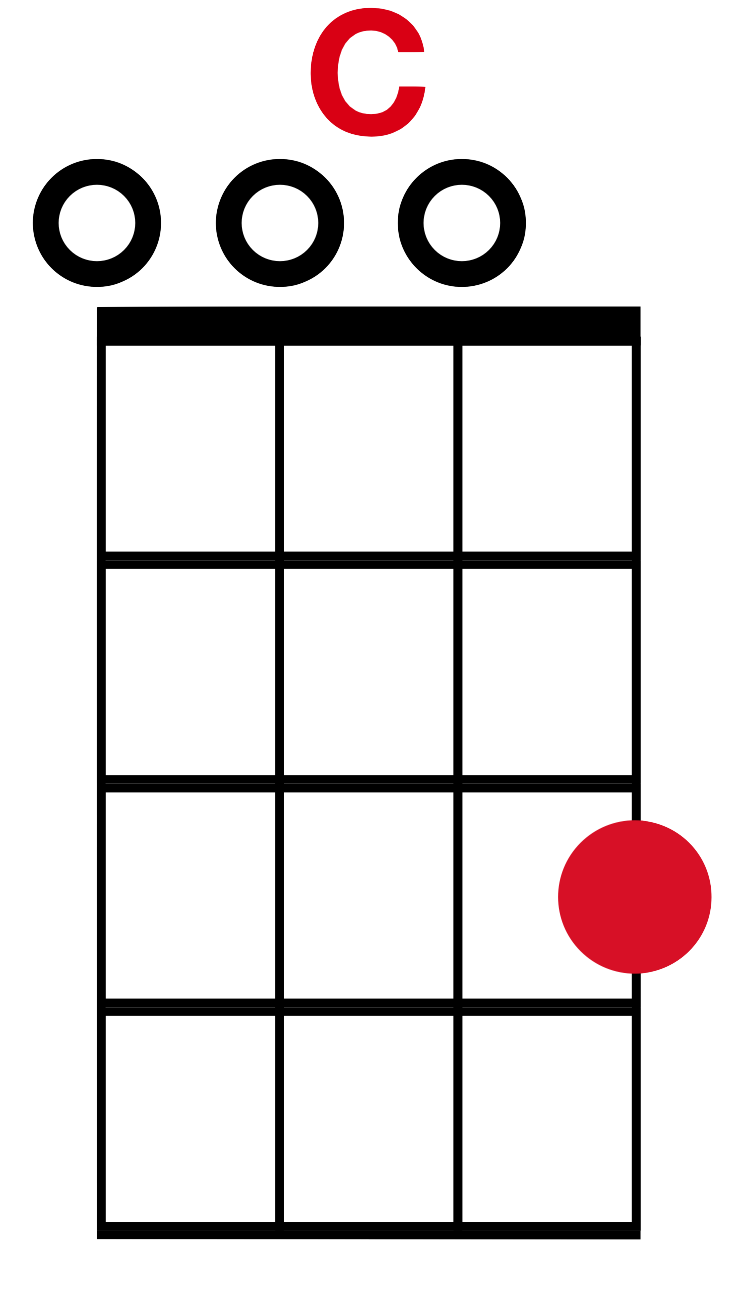 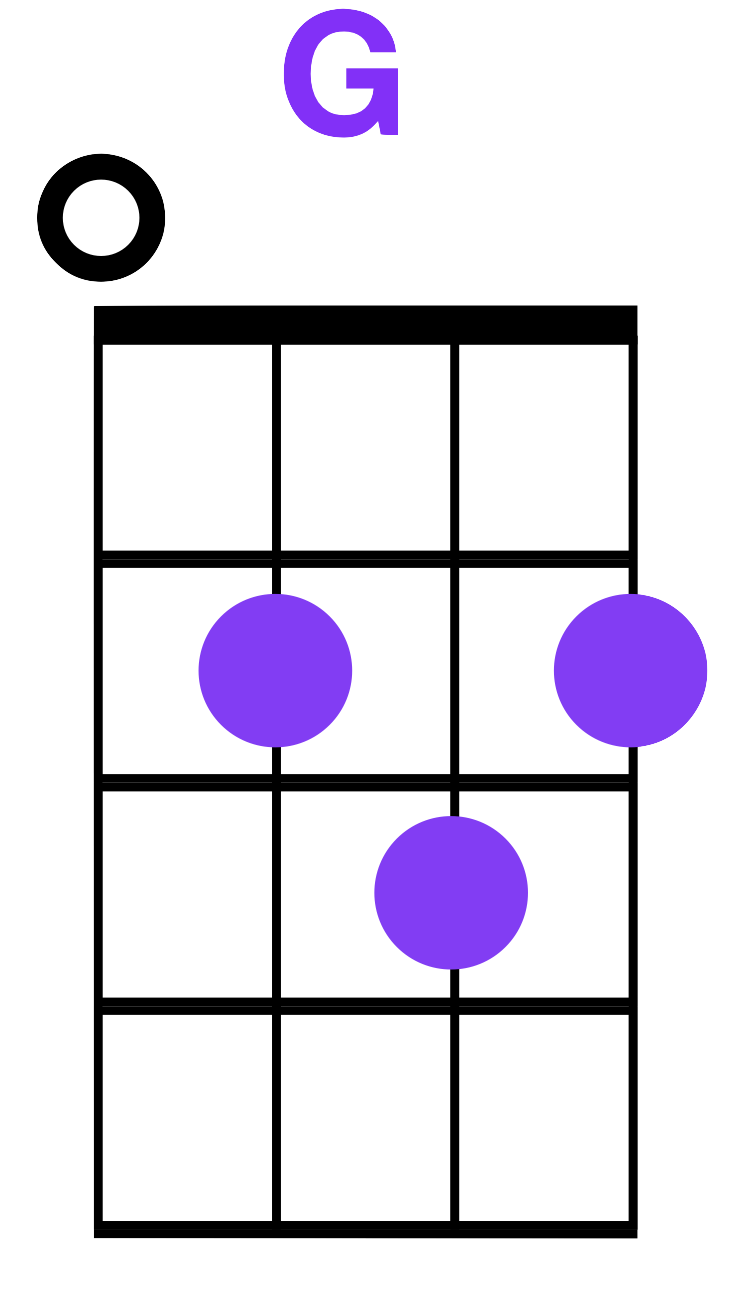 You’re Welcome
Am                                 F		   		      		       
When the nights got cold 

                           C
Who stole you fire from down below  

             G		  			       	  			
You’re looking at him, yo
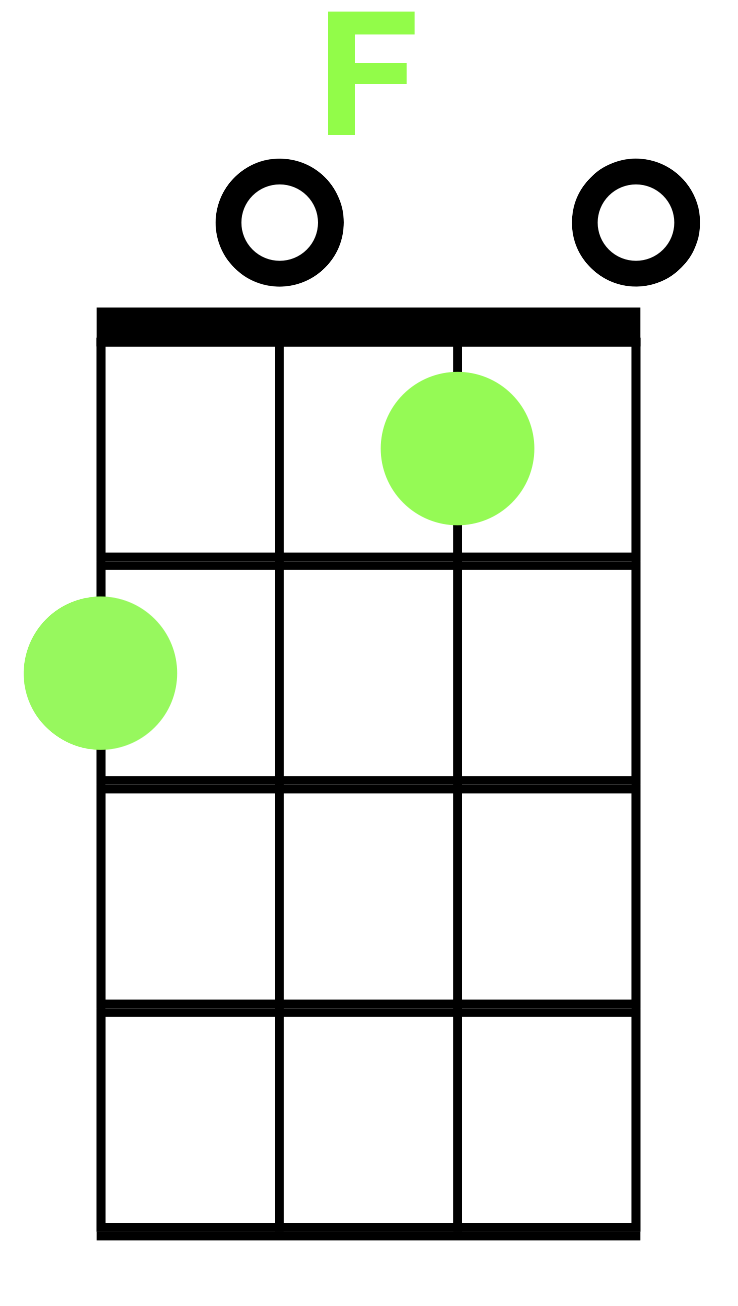 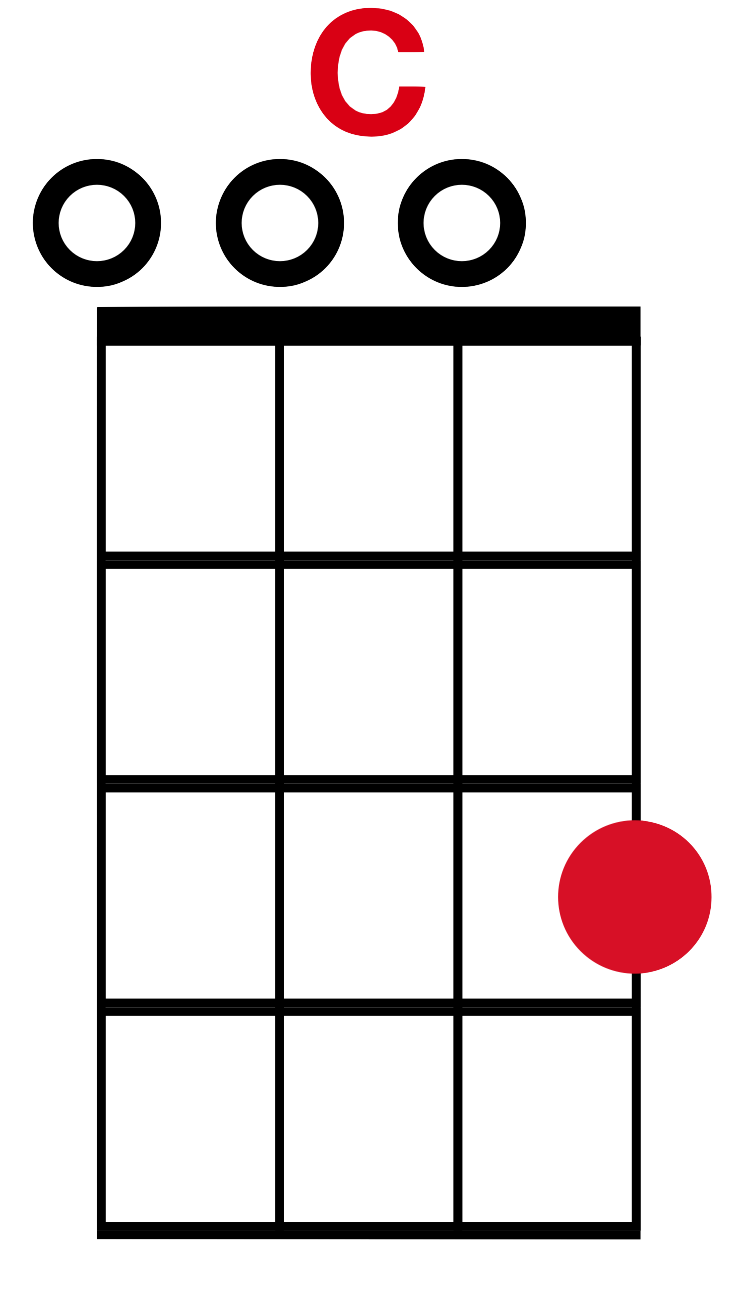 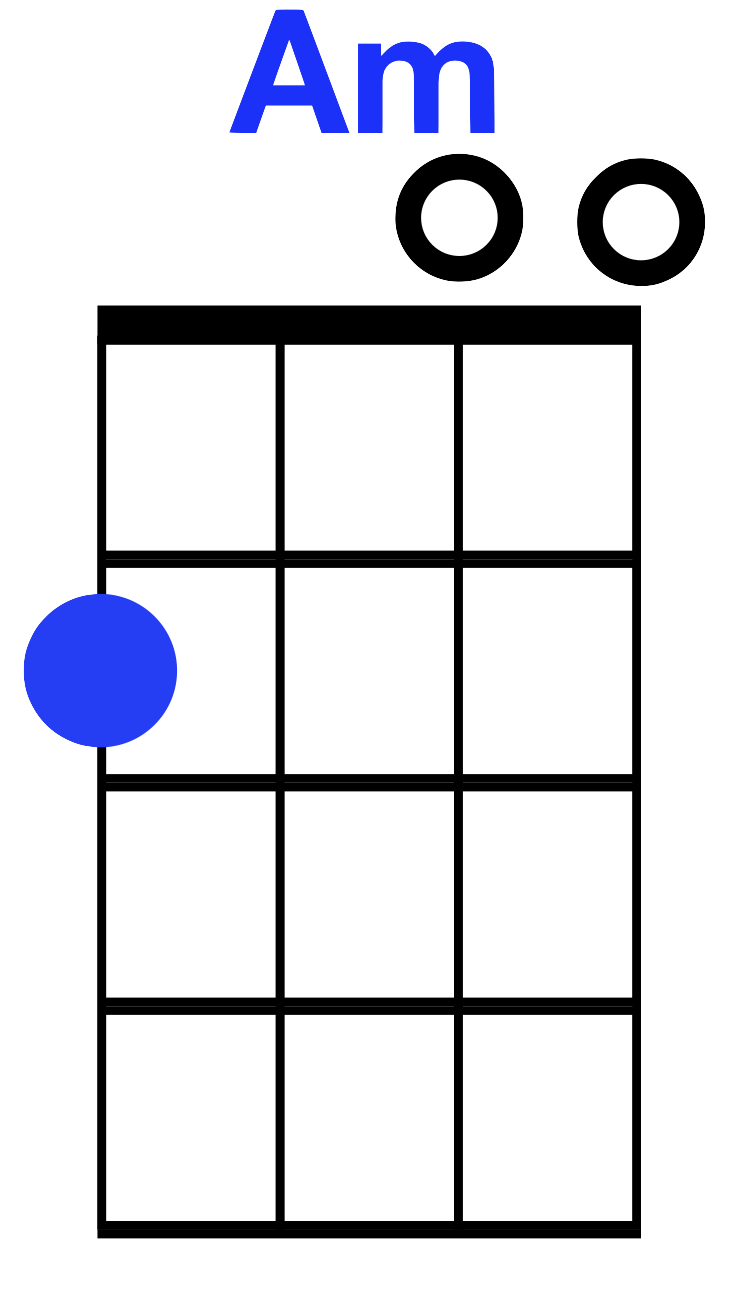 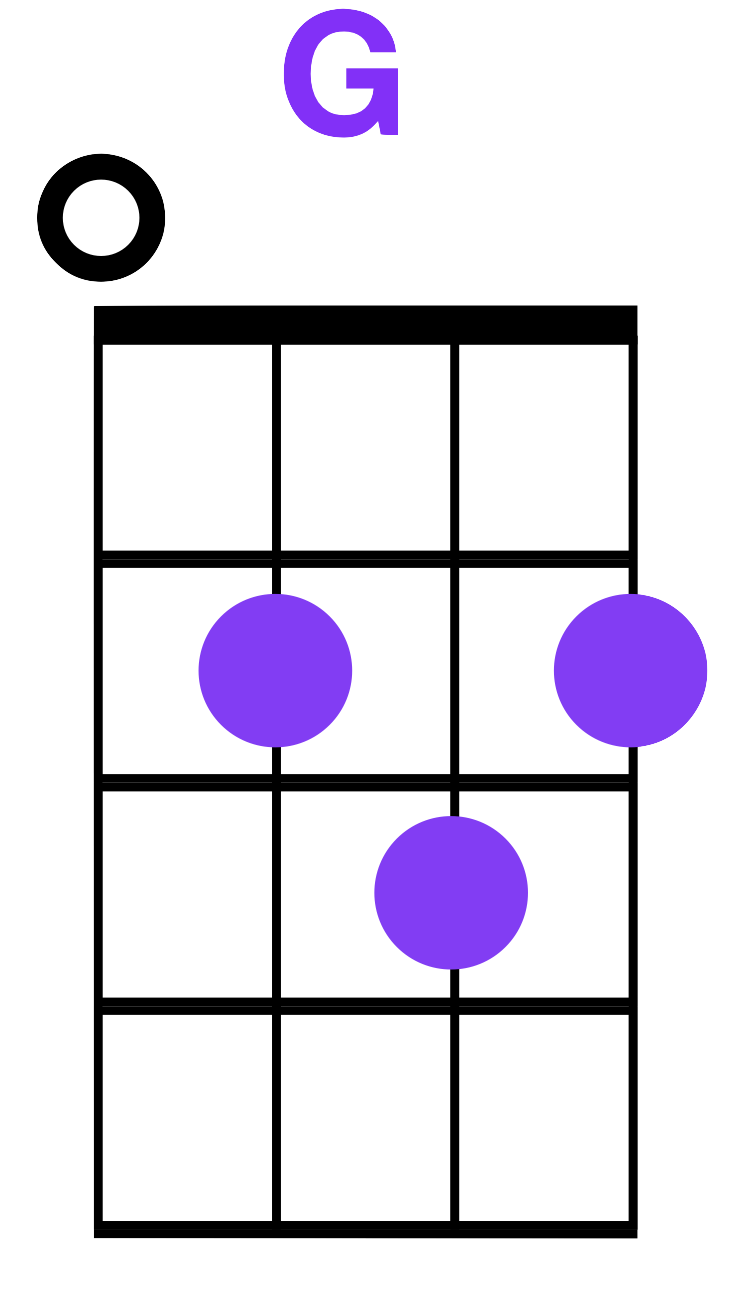 You’re Welcome
Am            F		   	     C      		       
Oh, also I lasso’d the sun


You’re welcome!  

     G		  			       	  	     Am	
To stretch your days and bring you fun
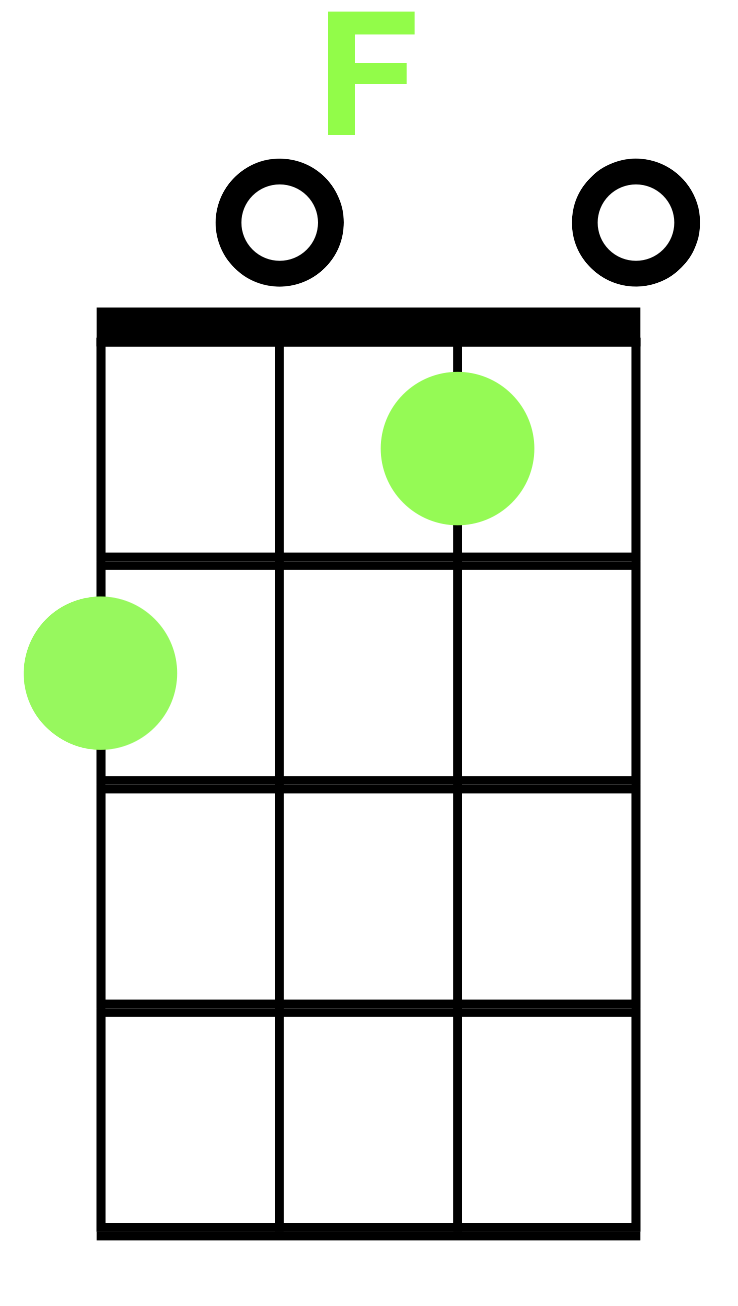 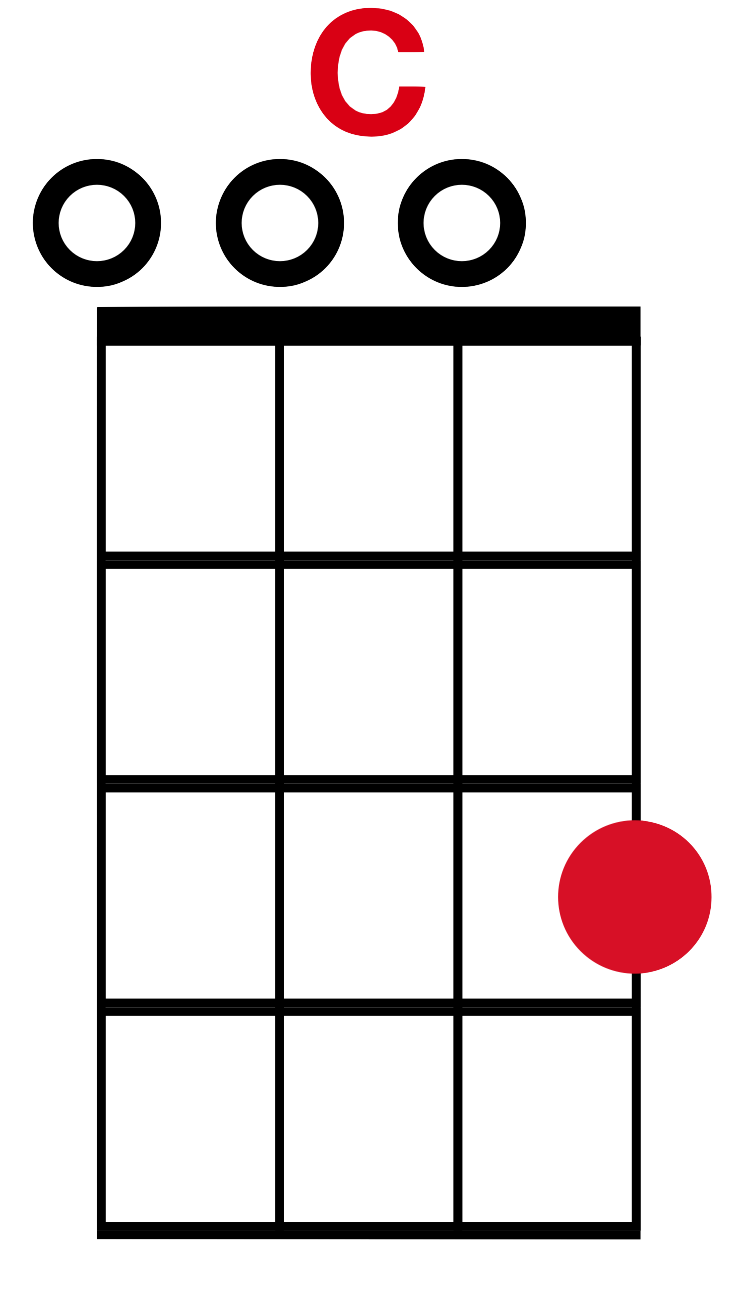 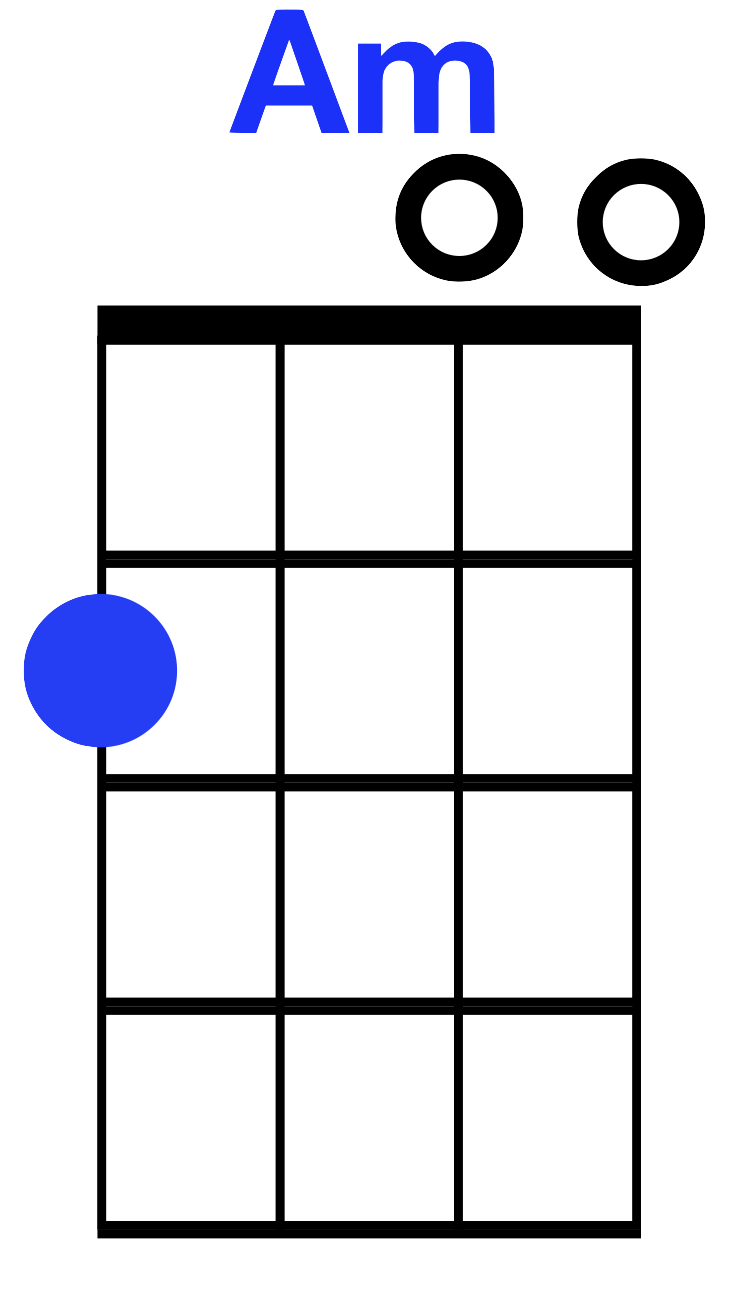 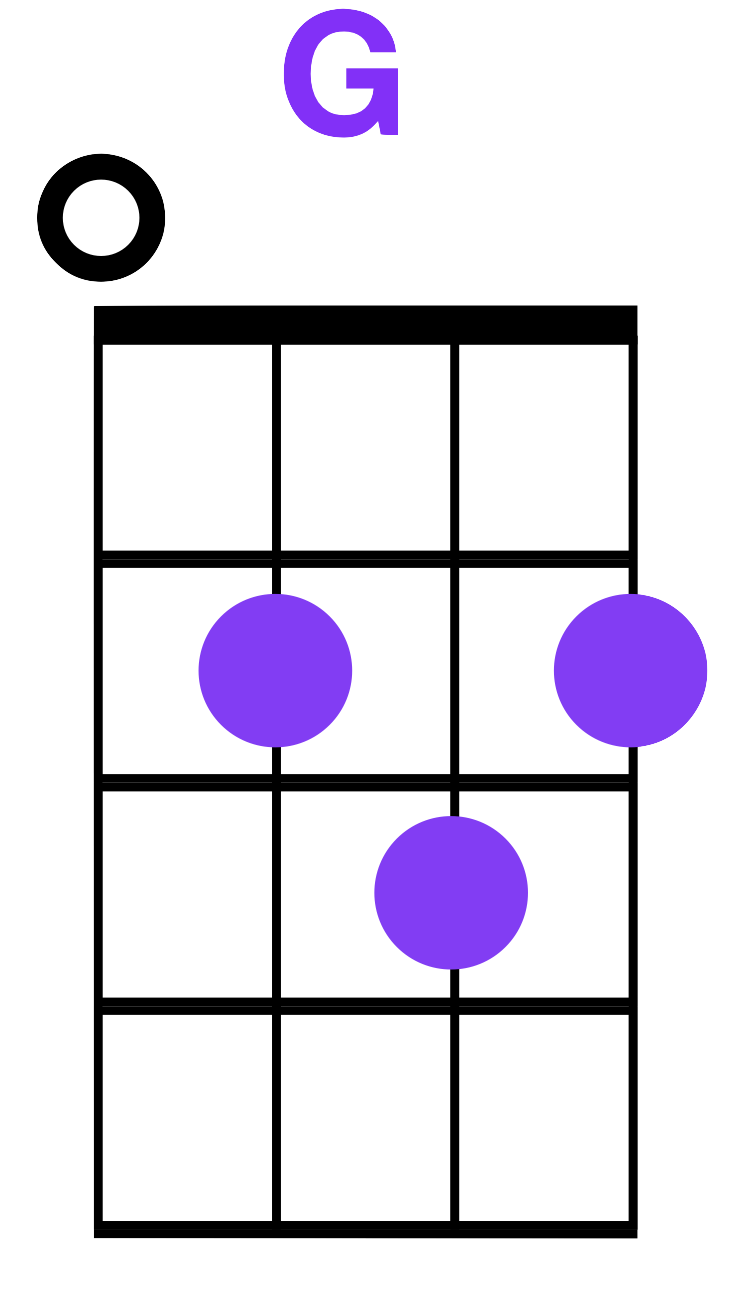 You’re Welcome
F		   	            C		       
Also I harnessed the breeze 

              
You’re welcome!

     G		  				 
To fill your sails and shake your trees
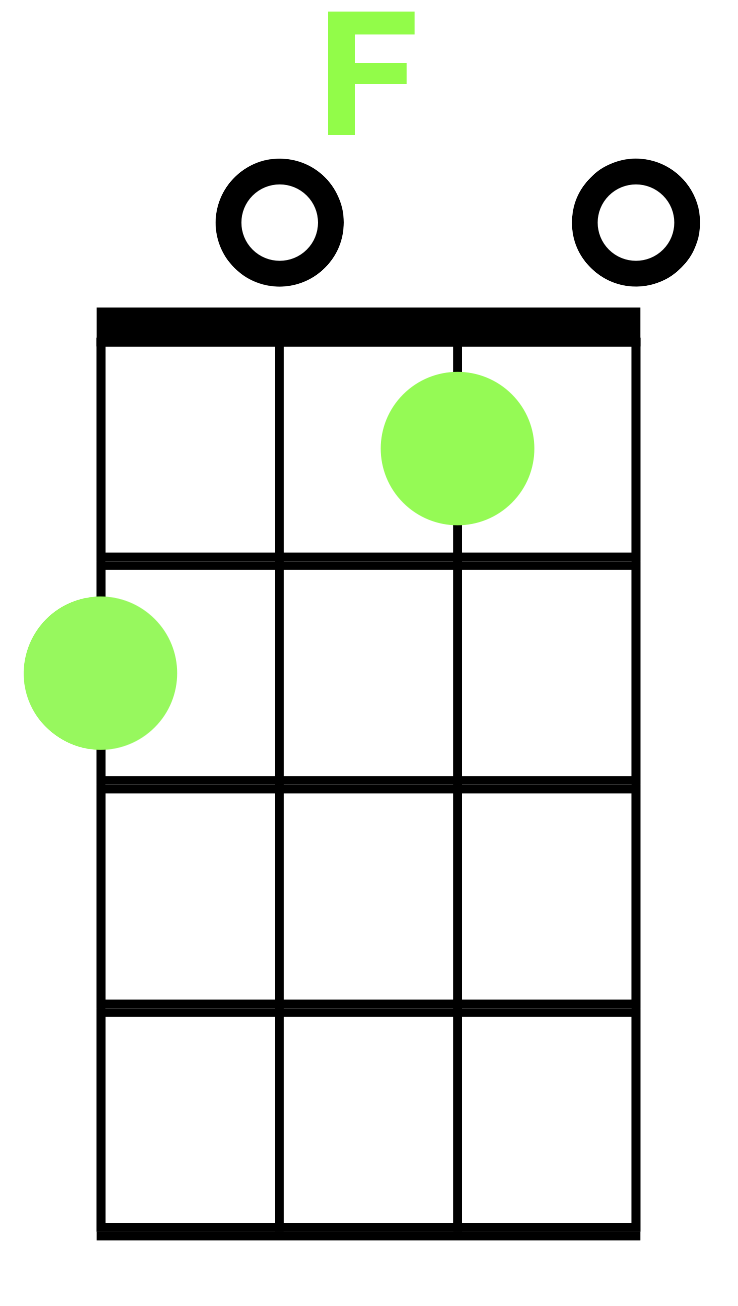 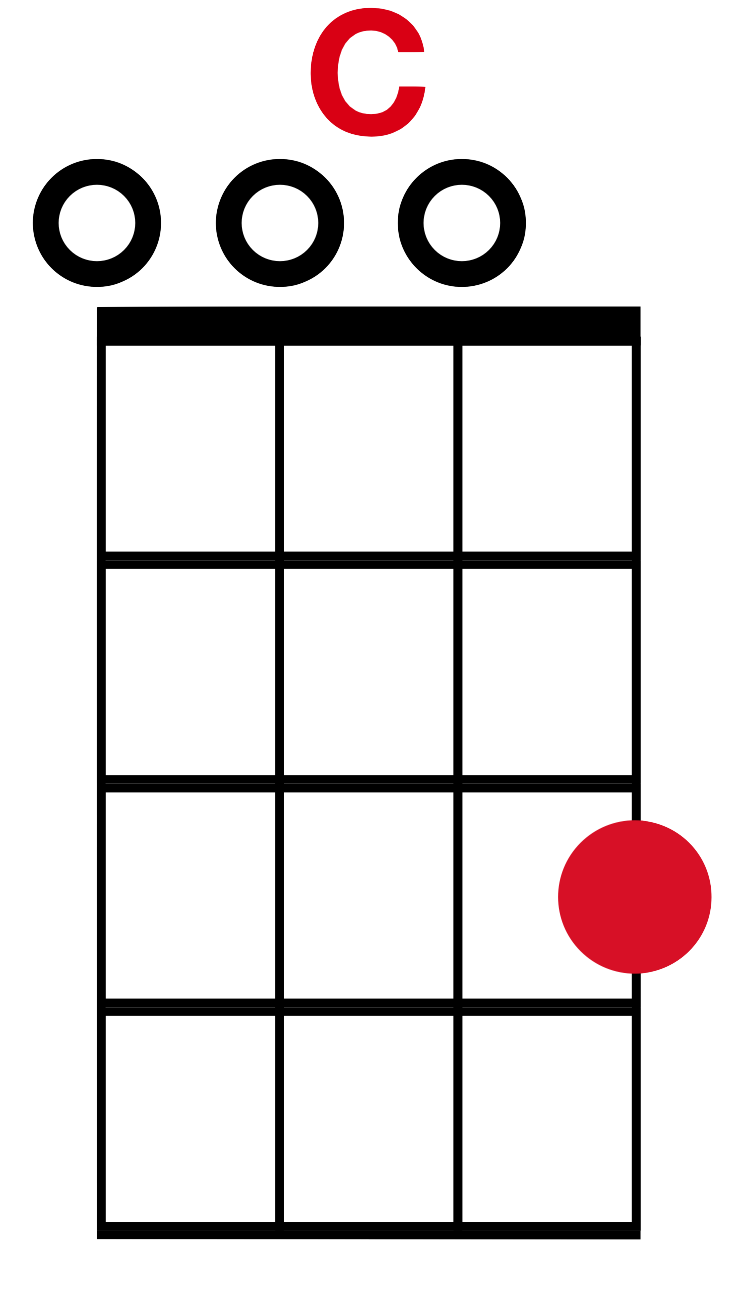 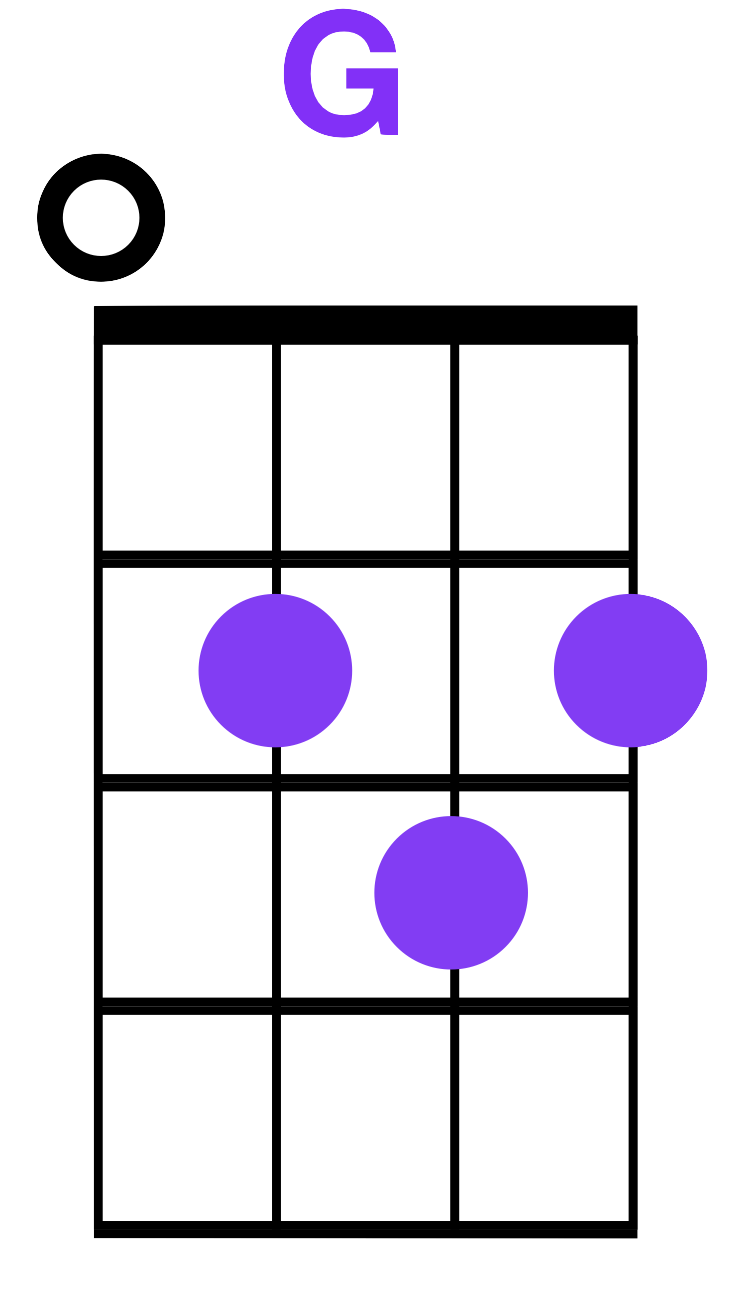 You’re Welcome
Am                    F		   		     C		       
So what can I say except you’re welcome 

               G		  			                    Am	  			
For the islands I pulled from the sea

                                    F		   		              C 		       
There’s no need to pray,it’s okay, you’re welcome!
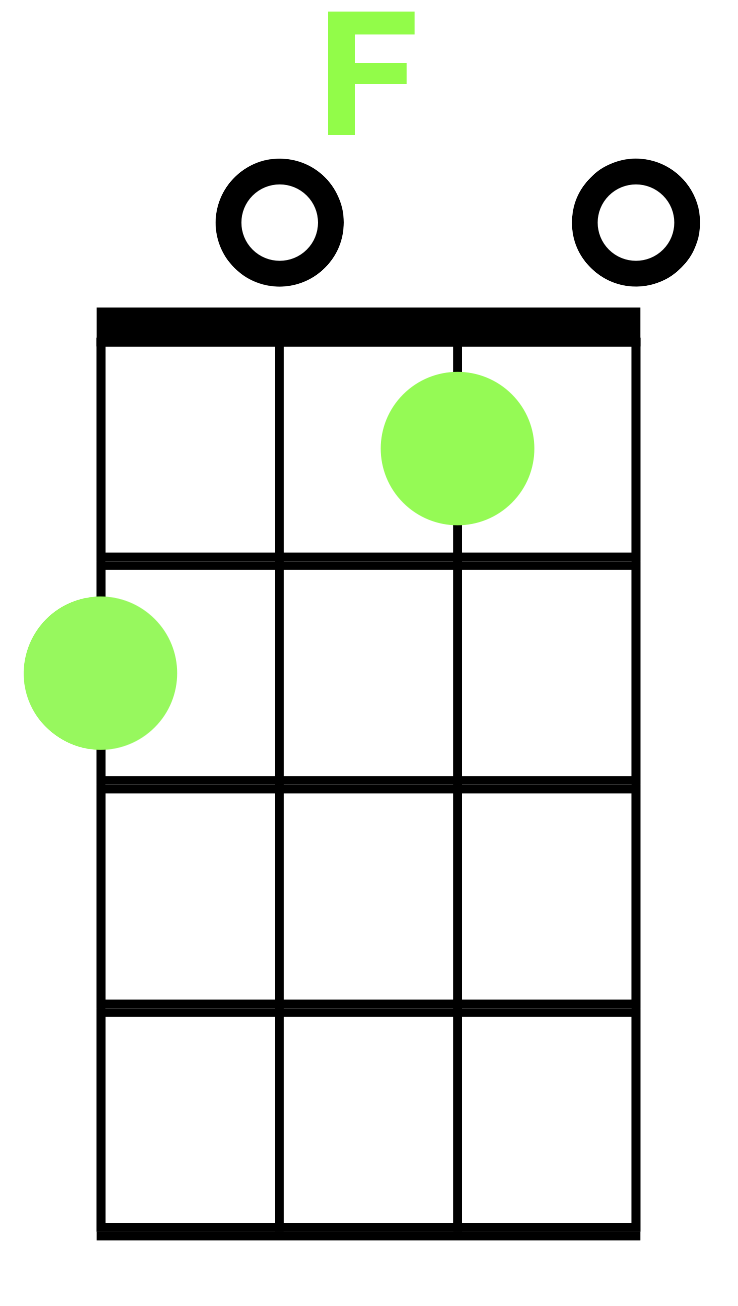 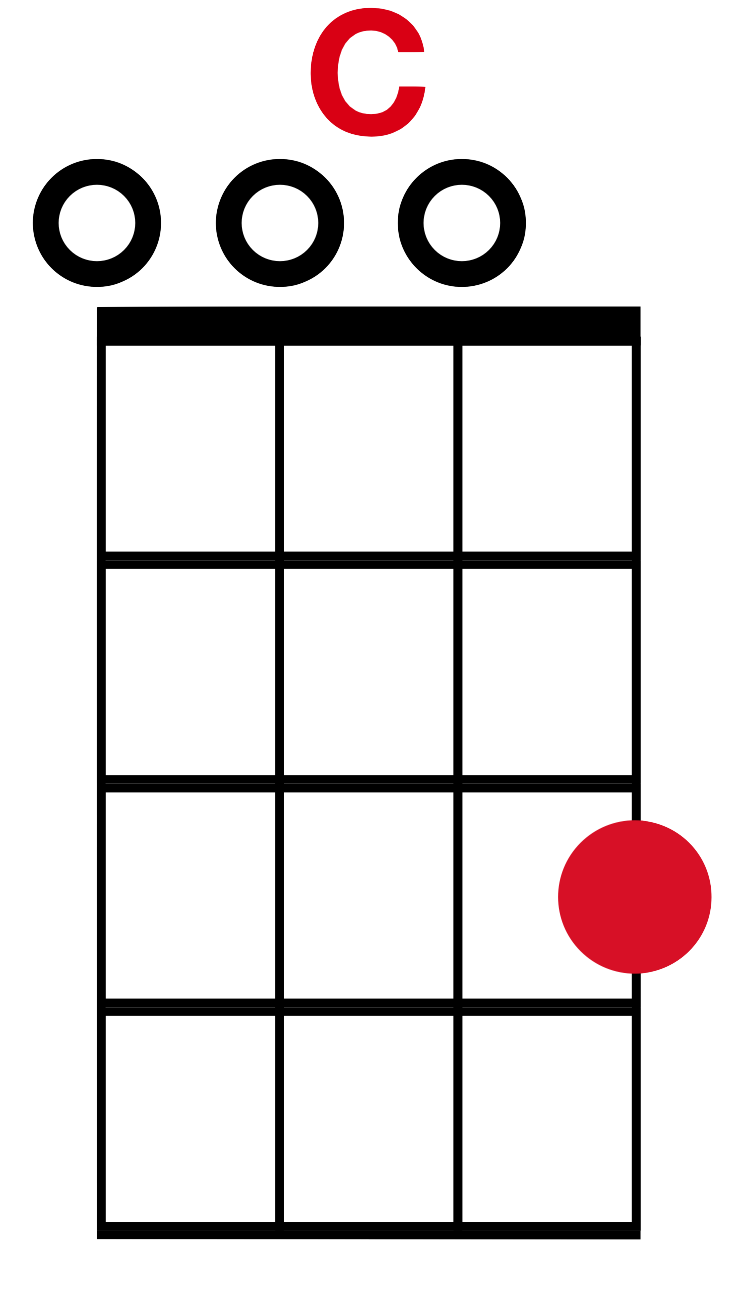 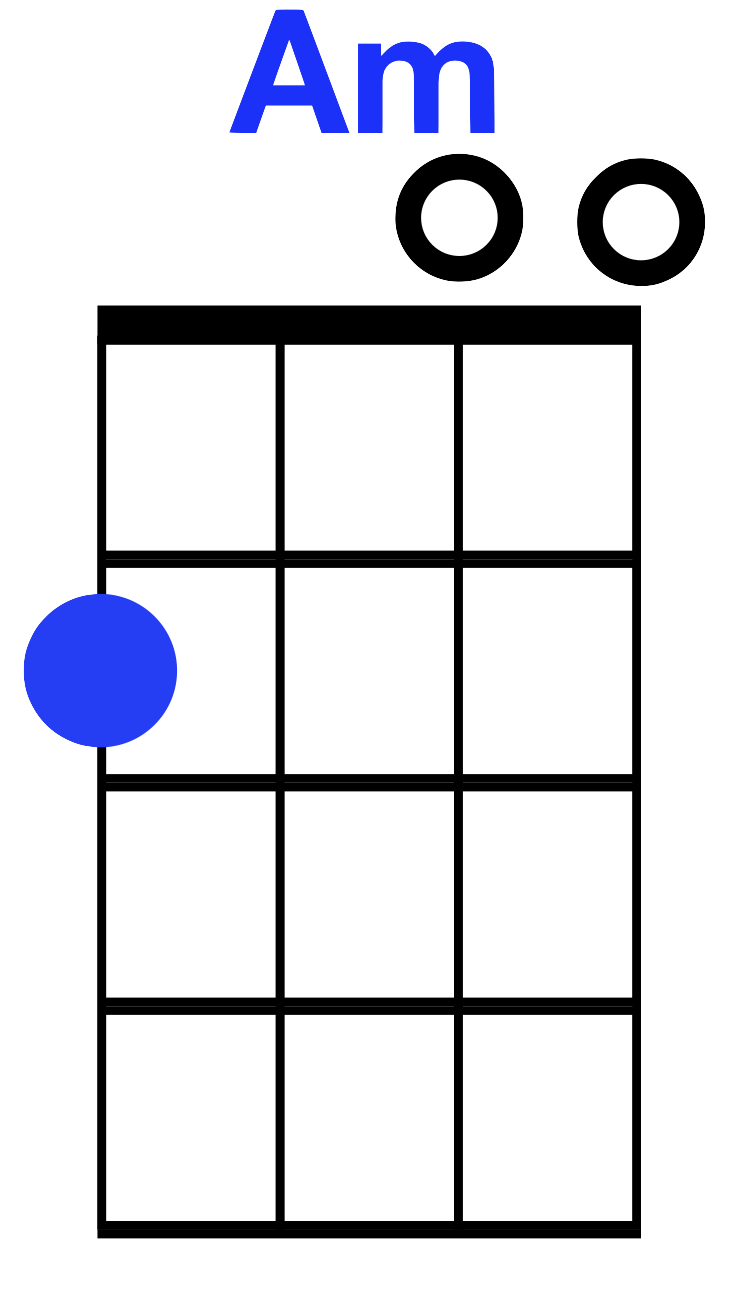 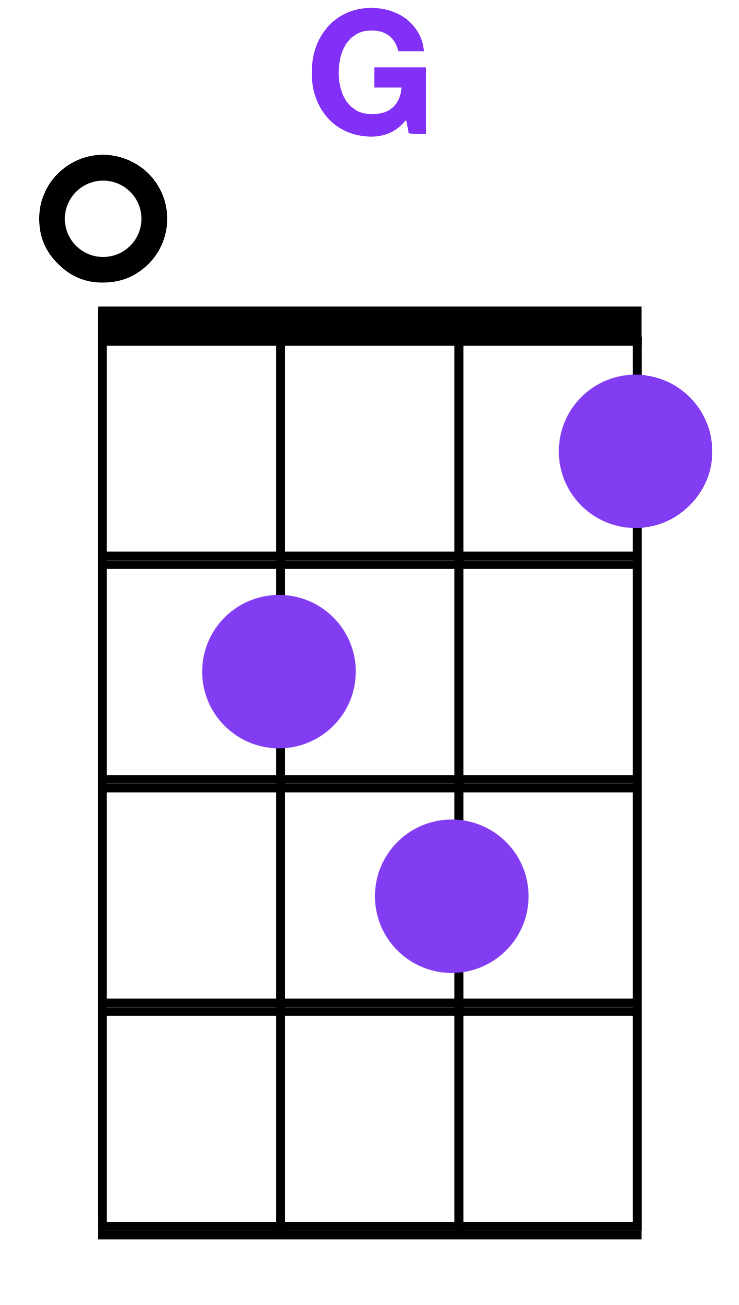 You’re Welcome
G                                                        Am                           
I guess it’s just my way of being me

             F		  	          C                    			
You’re welcome, you’re welcome!

G
Well come to think of it
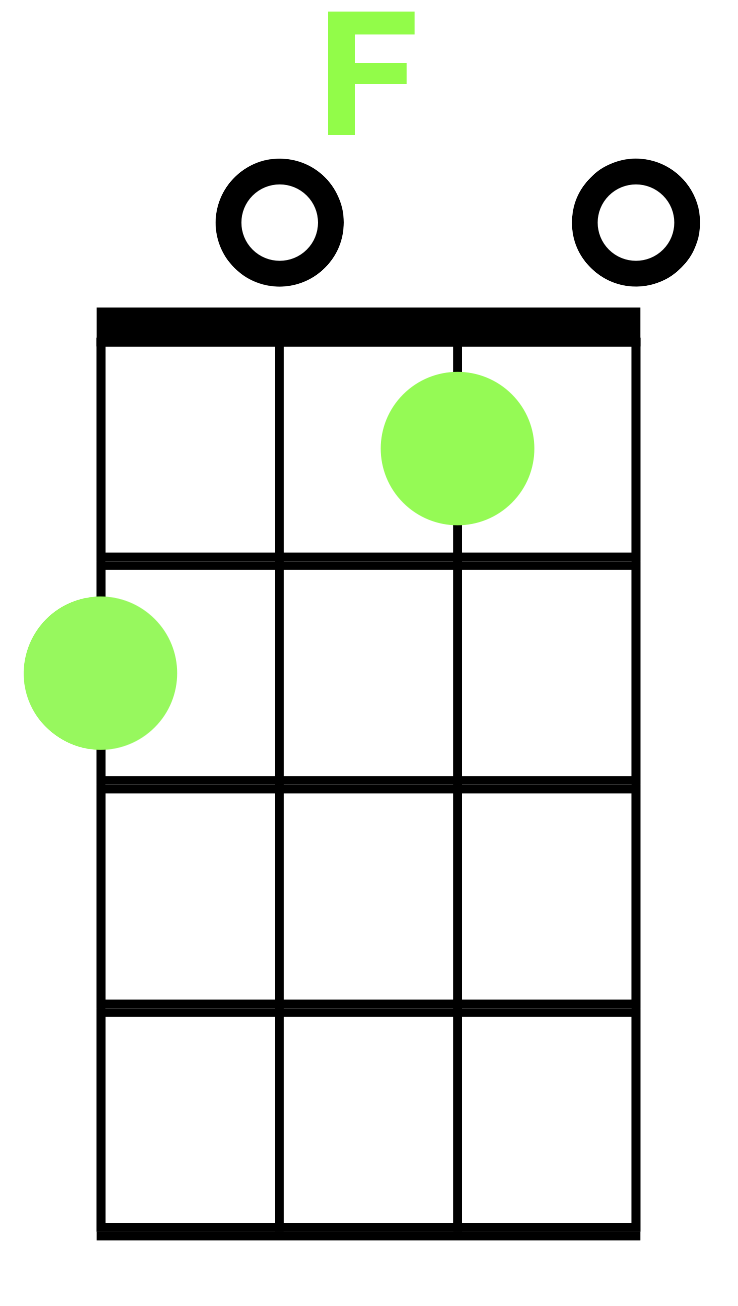 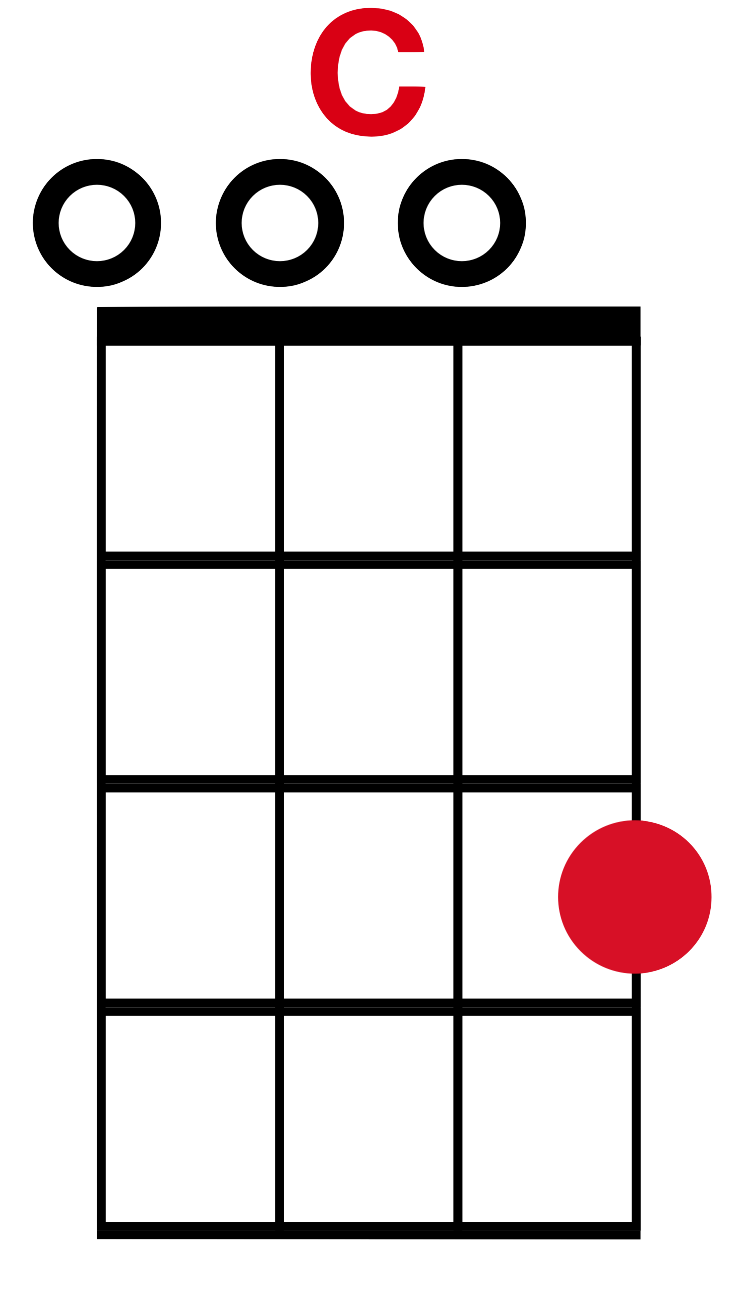 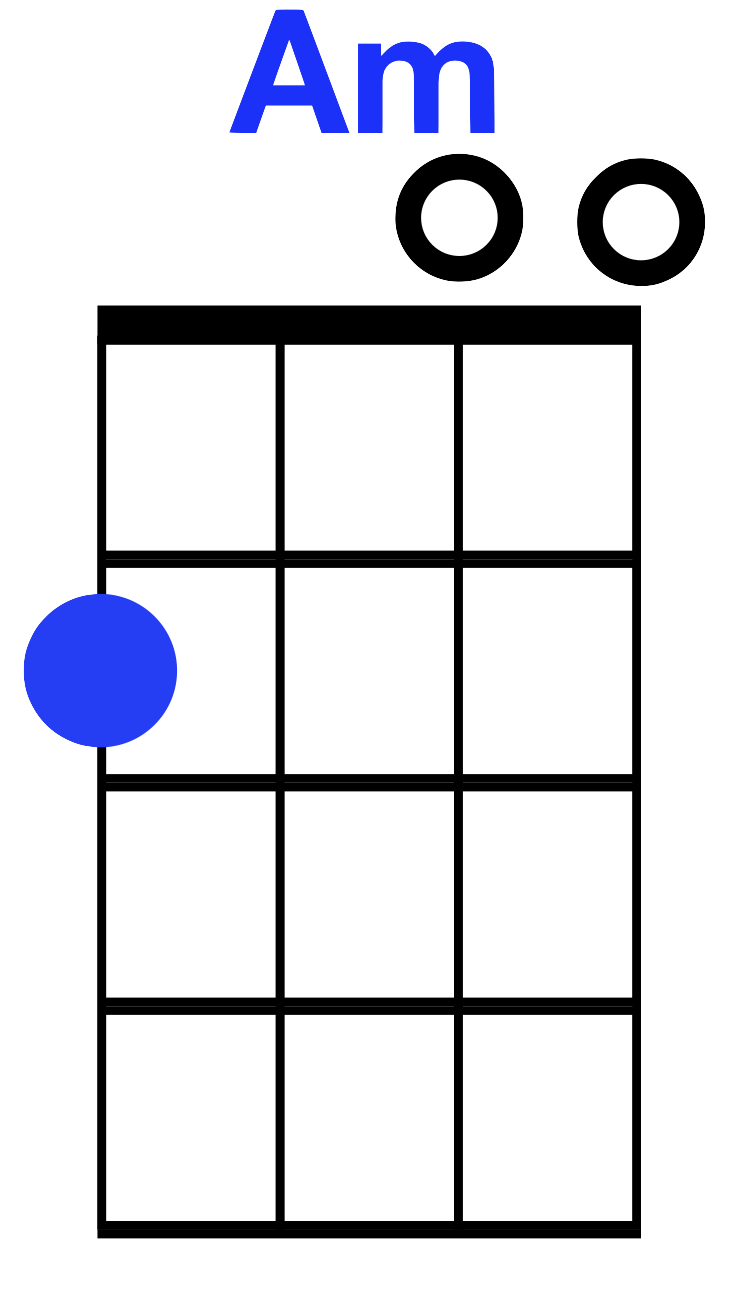 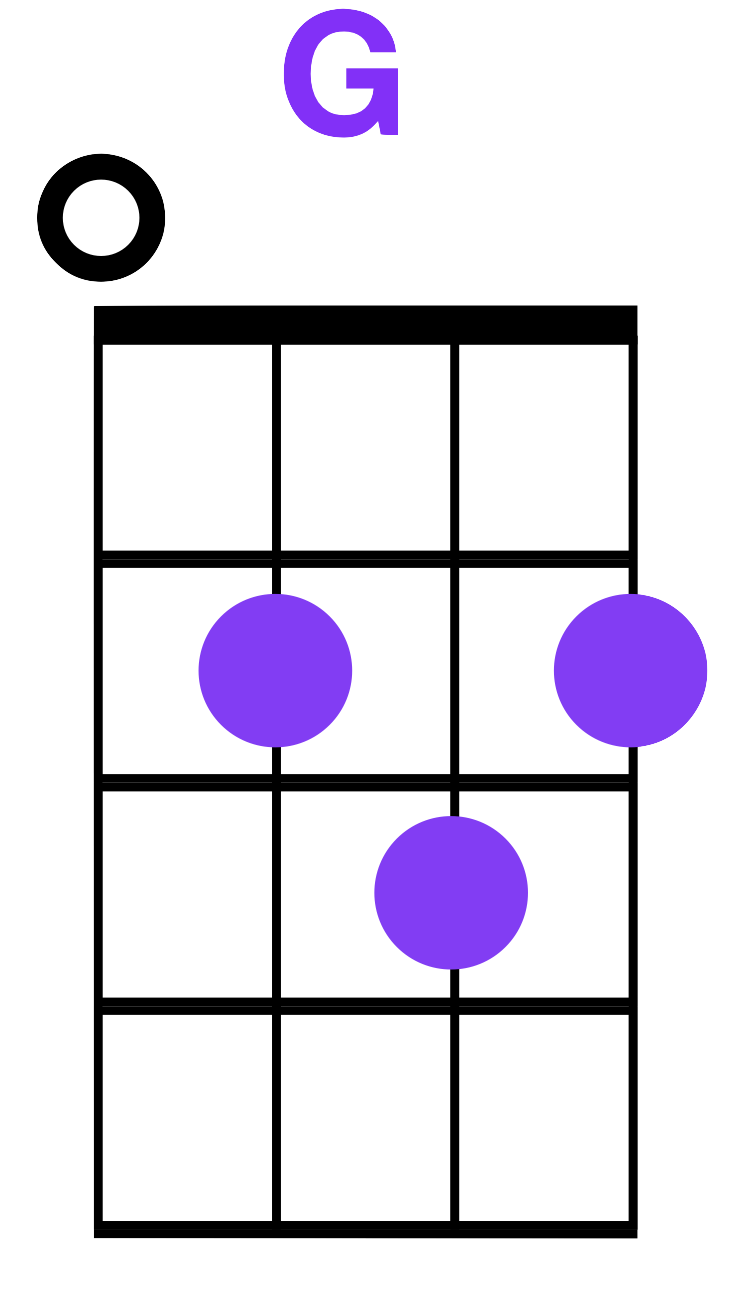 You’re Welcome
Am                   		   		    		       
Kid honestly I can go on and on

F
I can explain every natural phenomenon

C
The tide, the grass, the ground

G		  			                  	  			
Oh that was Maui just messing around
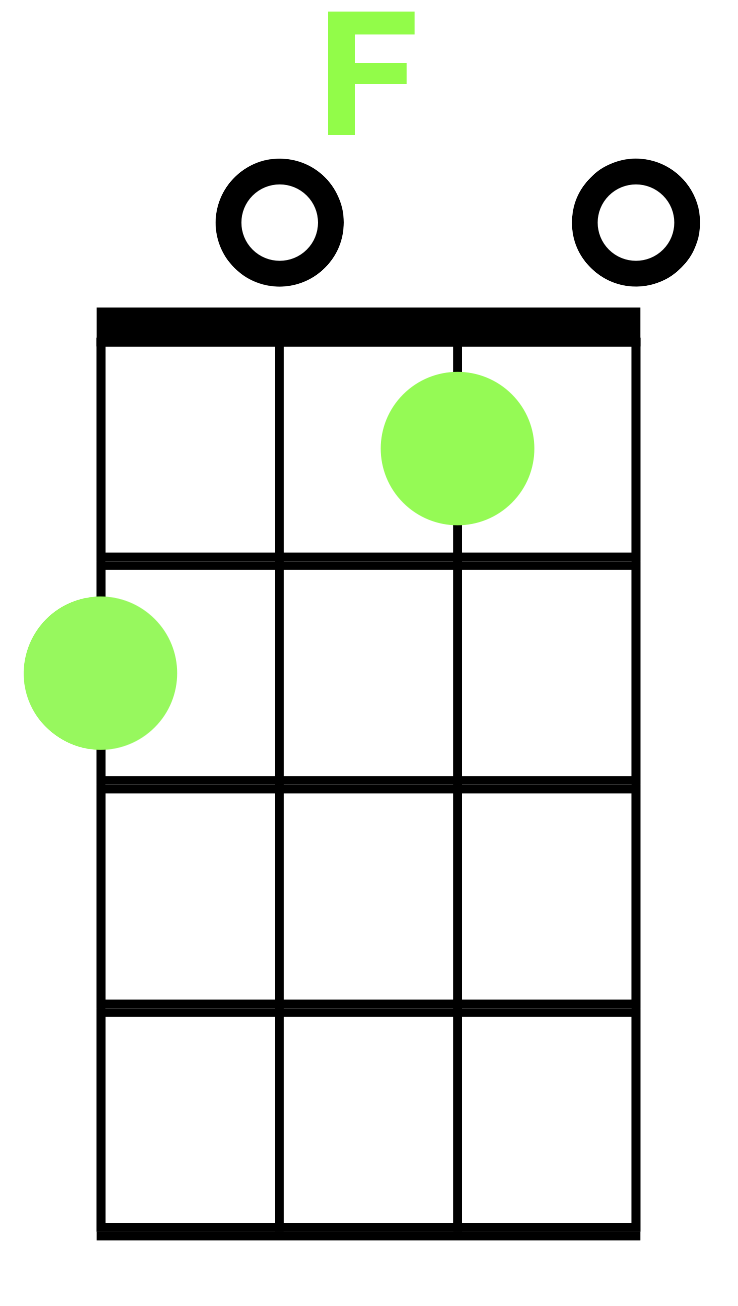 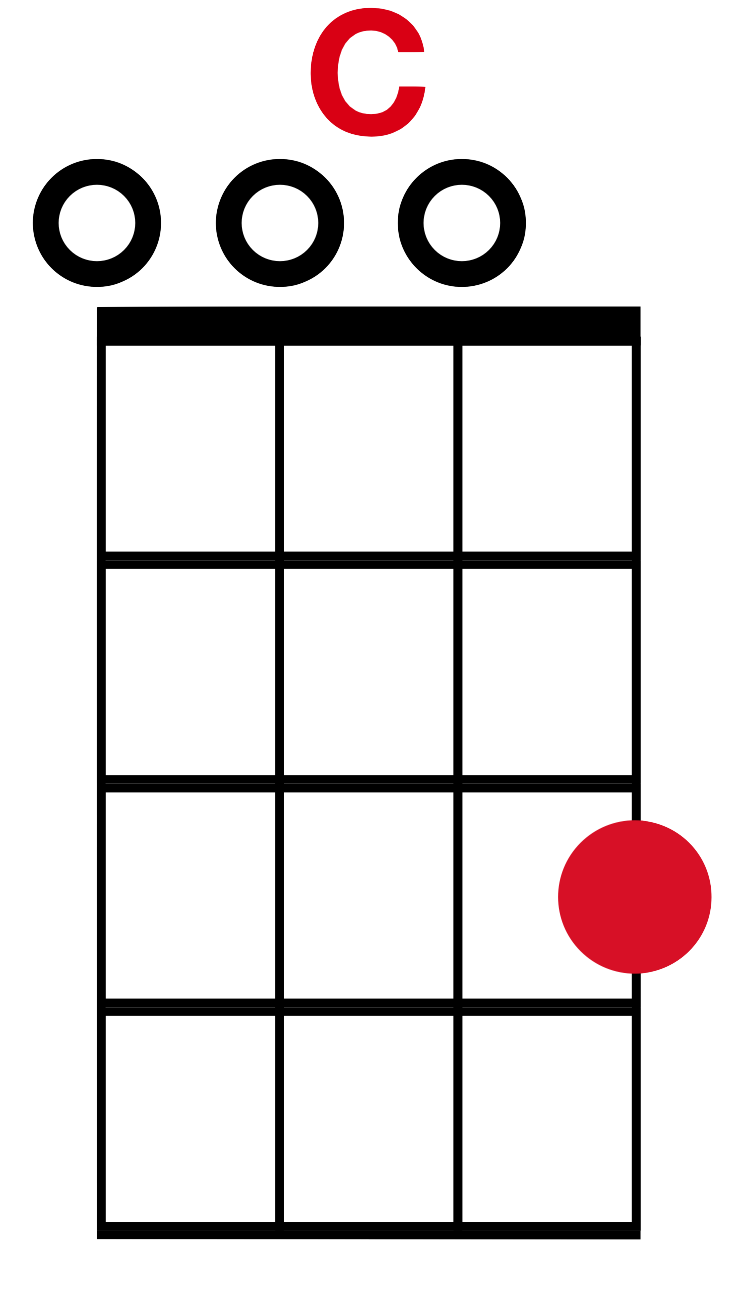 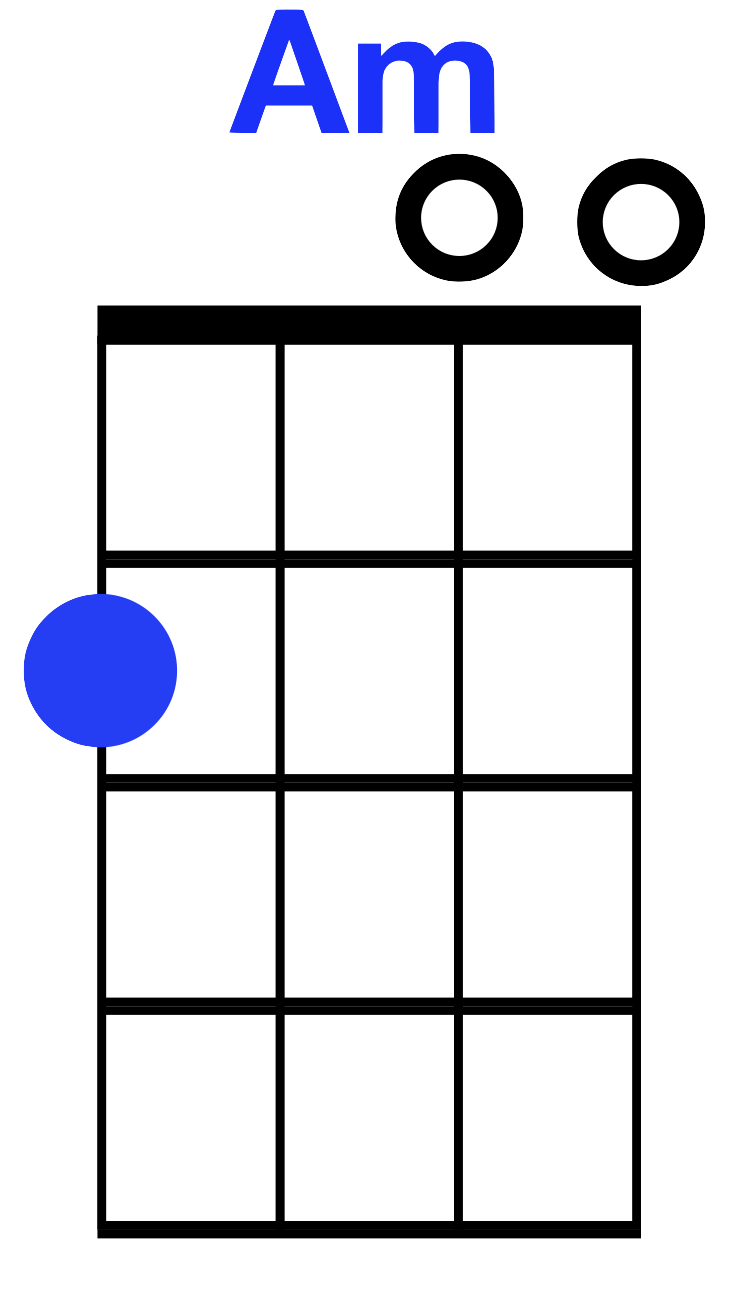 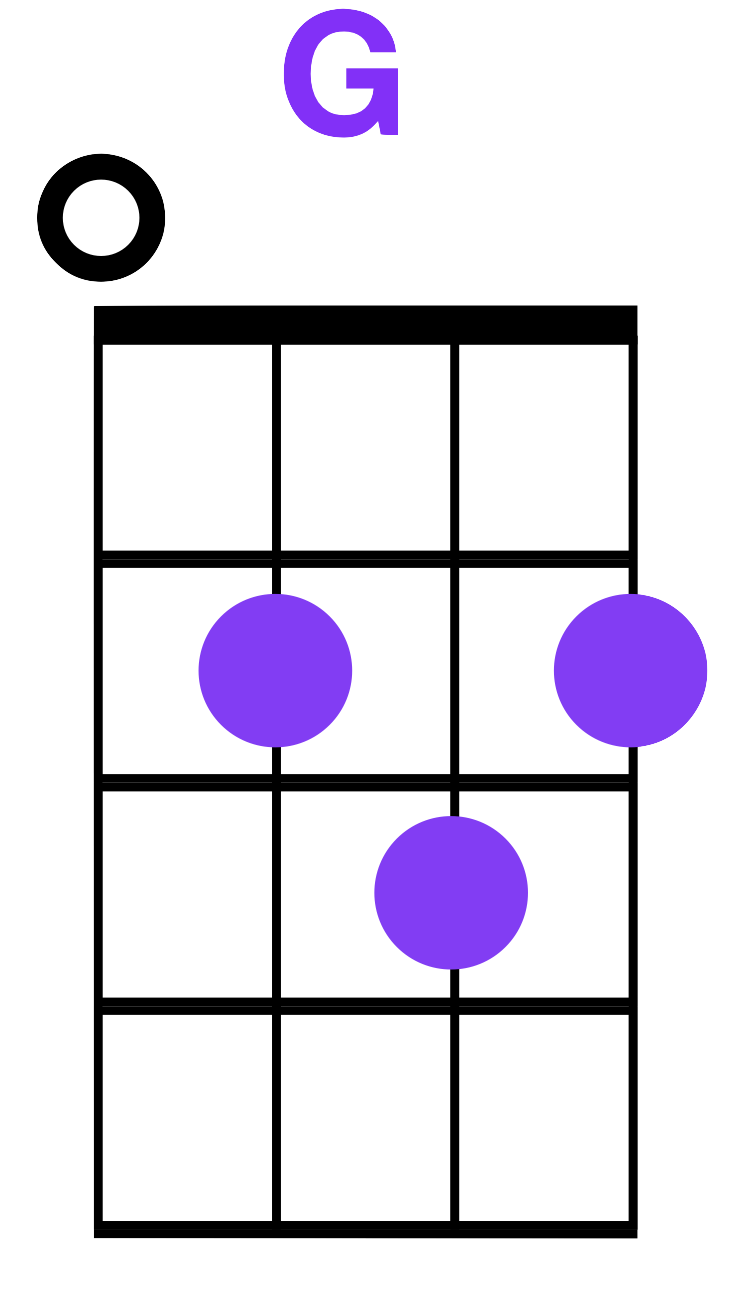 You’re Welcome
Am                   		   		    		       
I killed an eel, I buried its guts

F
Sprouted a tree now you’ve got coconuts

C
What’s the lesson? What is the takeaway?

G		  			                  	  			
Don’t mess with Maui when he’s on the breakaway
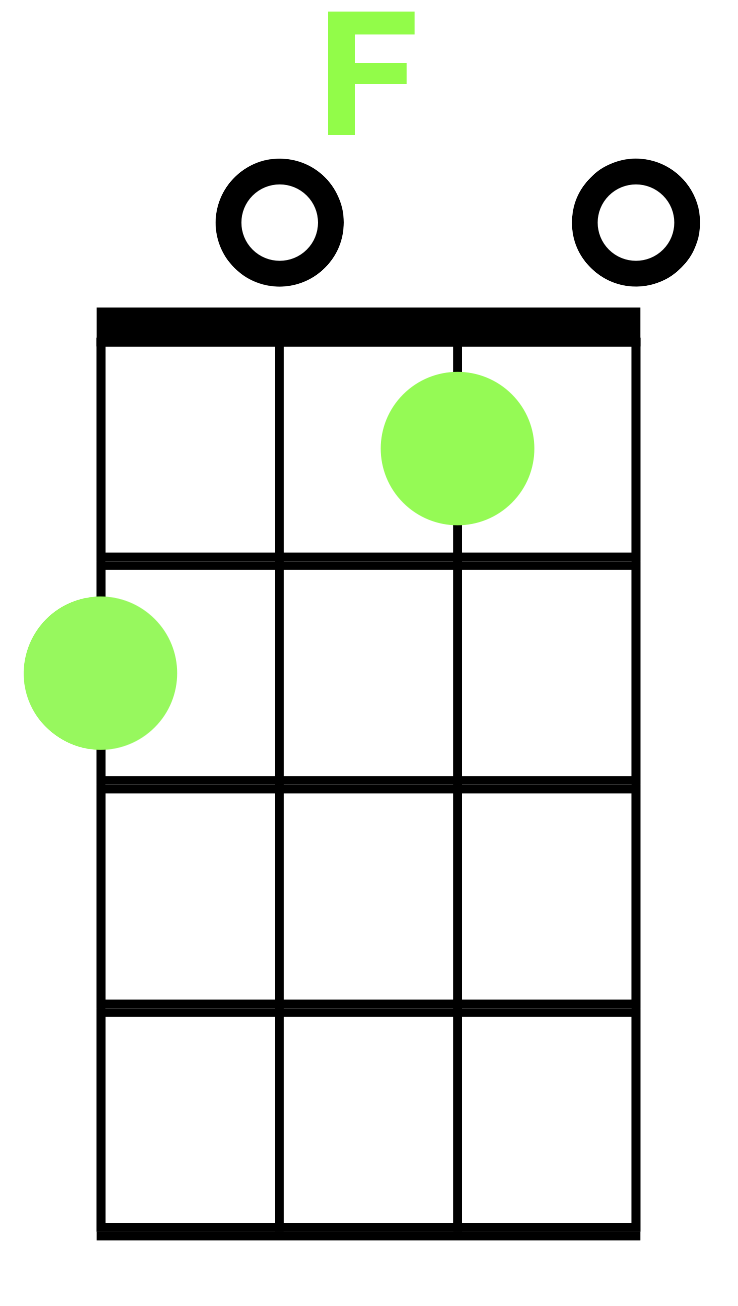 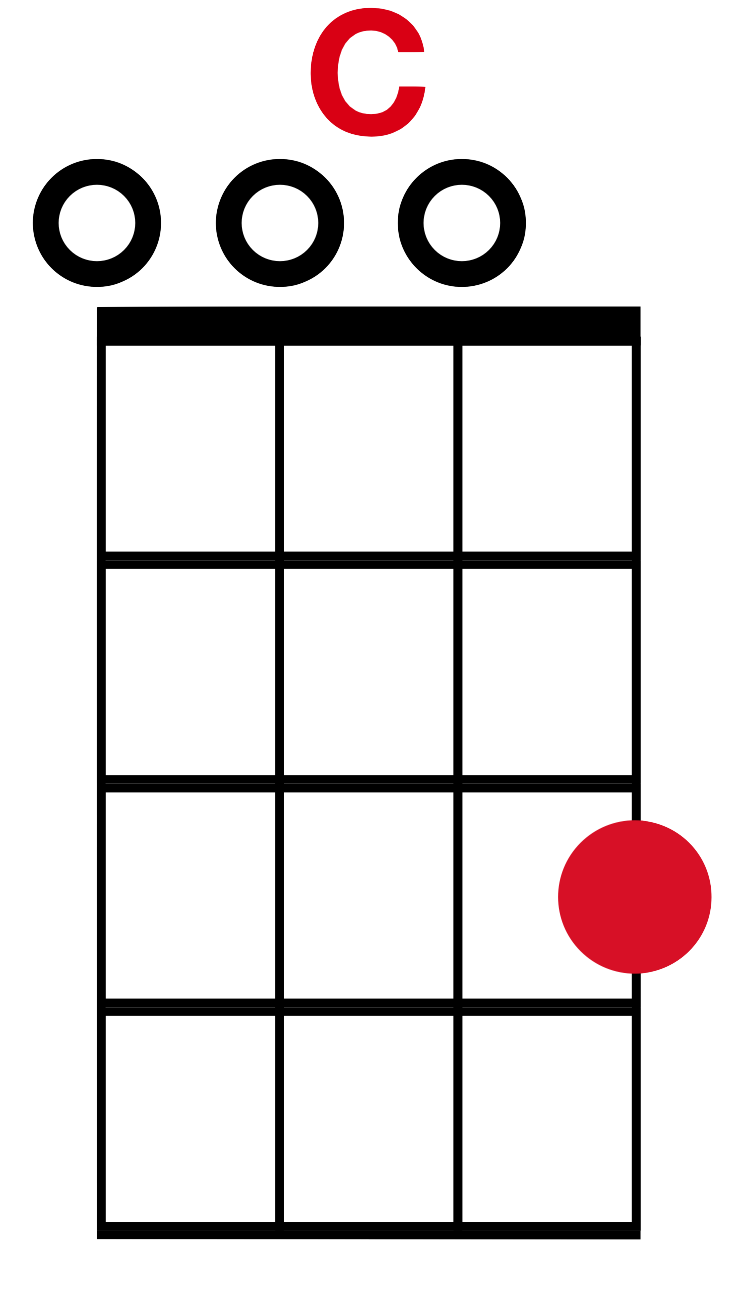 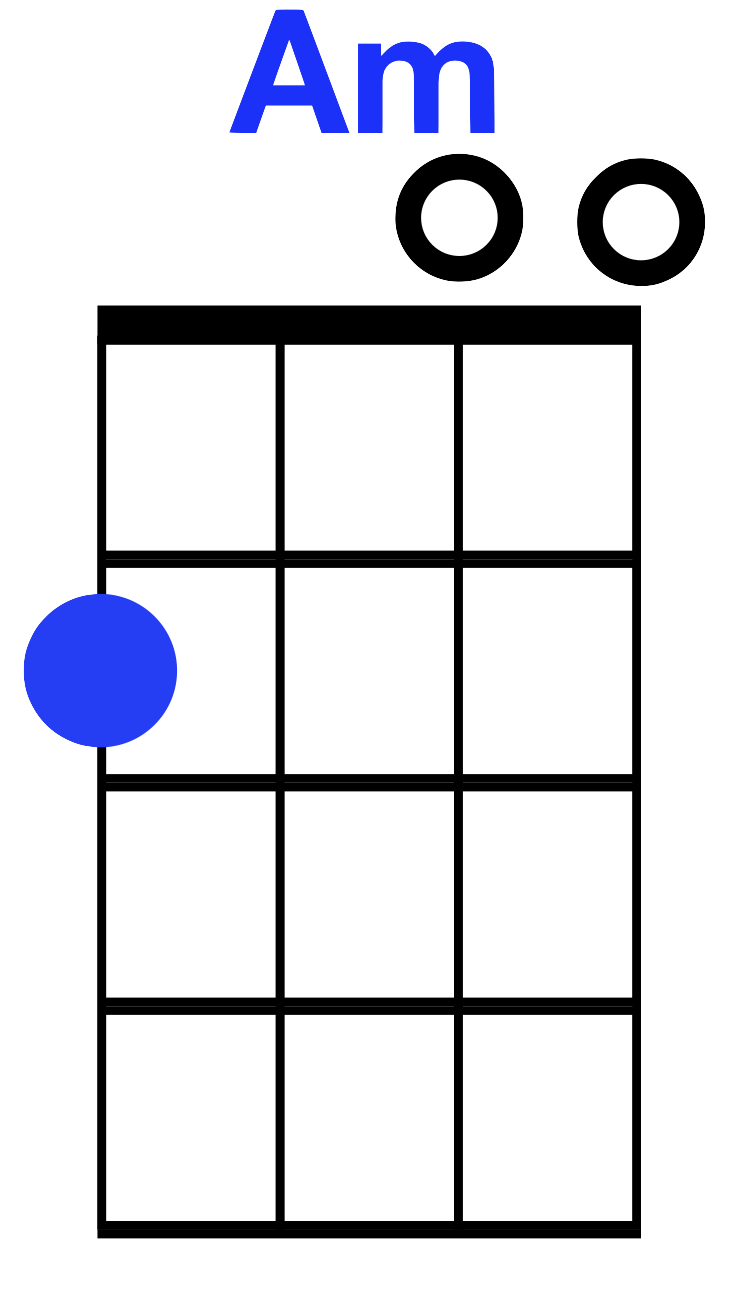 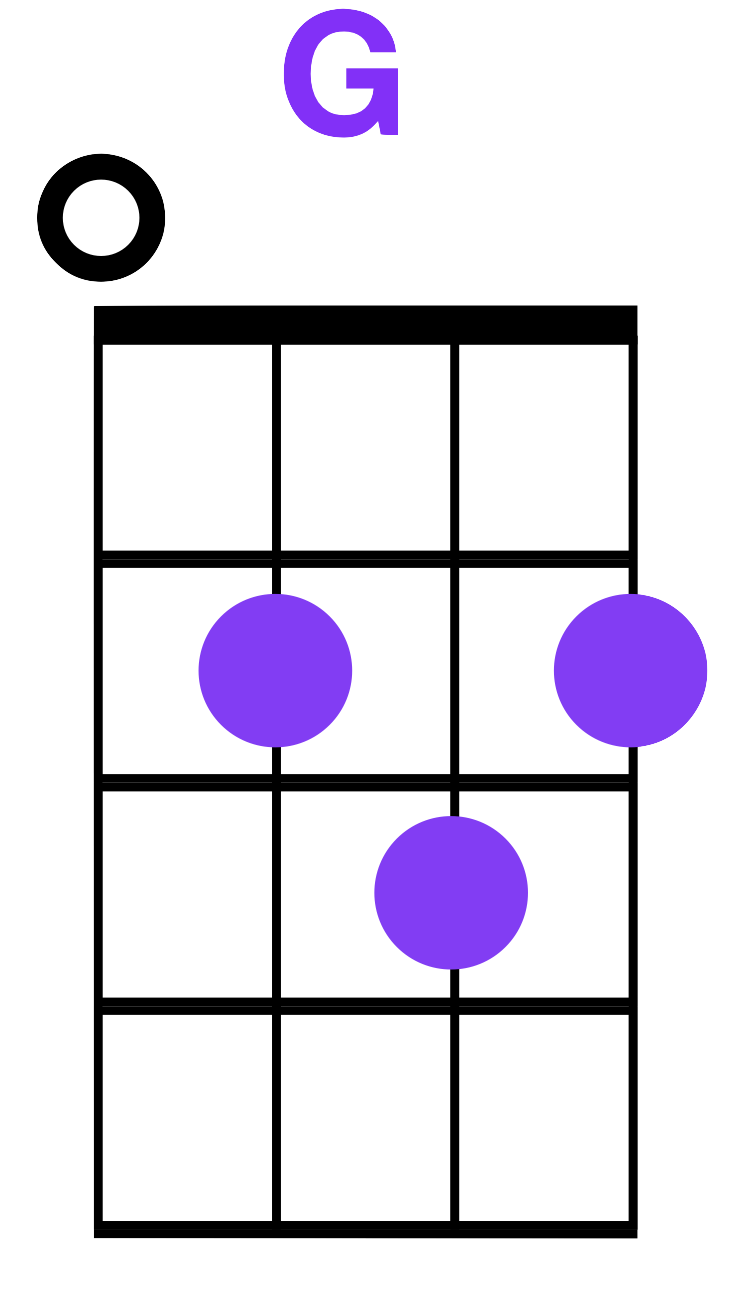 You’re Welcome
Am                   		   		    		       
And the tapestry here in my skin

F
Is a map of the victories I win

C
Look where I’ve been, I make everything happen

Am                   		   		    	  F	       
Look at that mean mini Maui just tippity tappin’
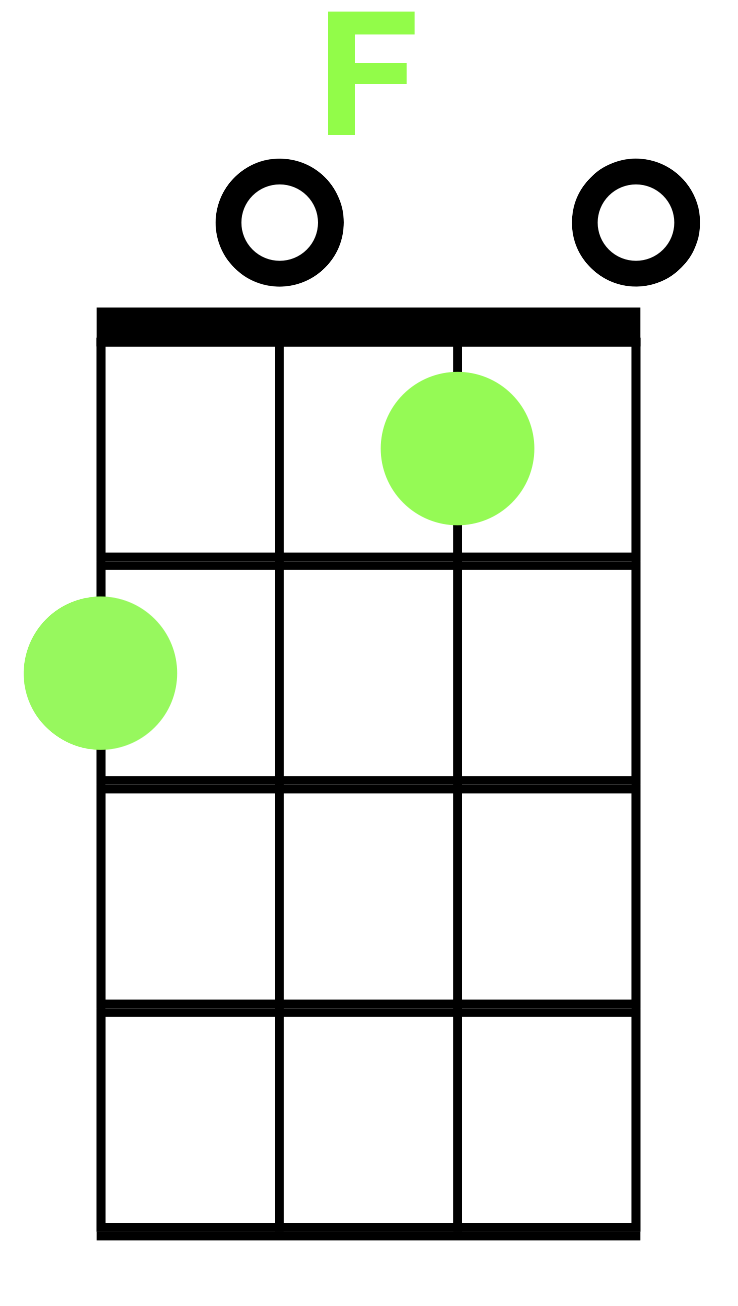 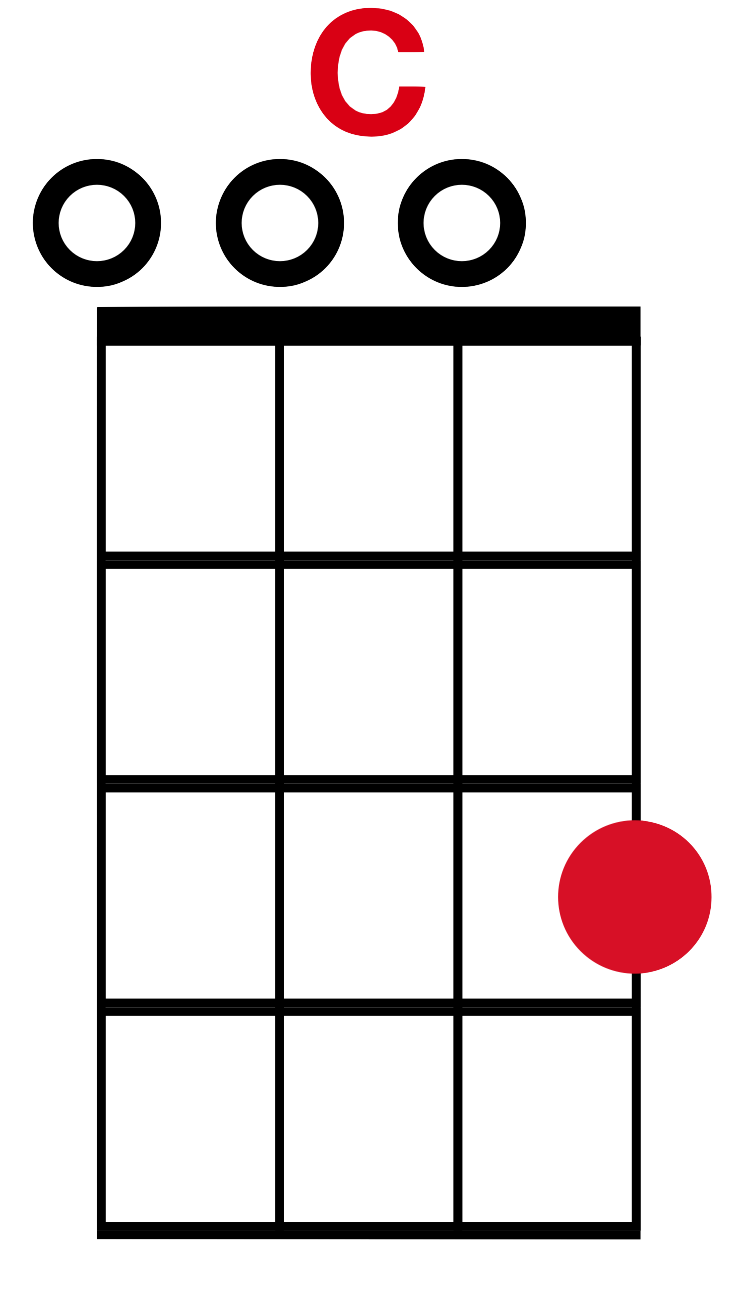 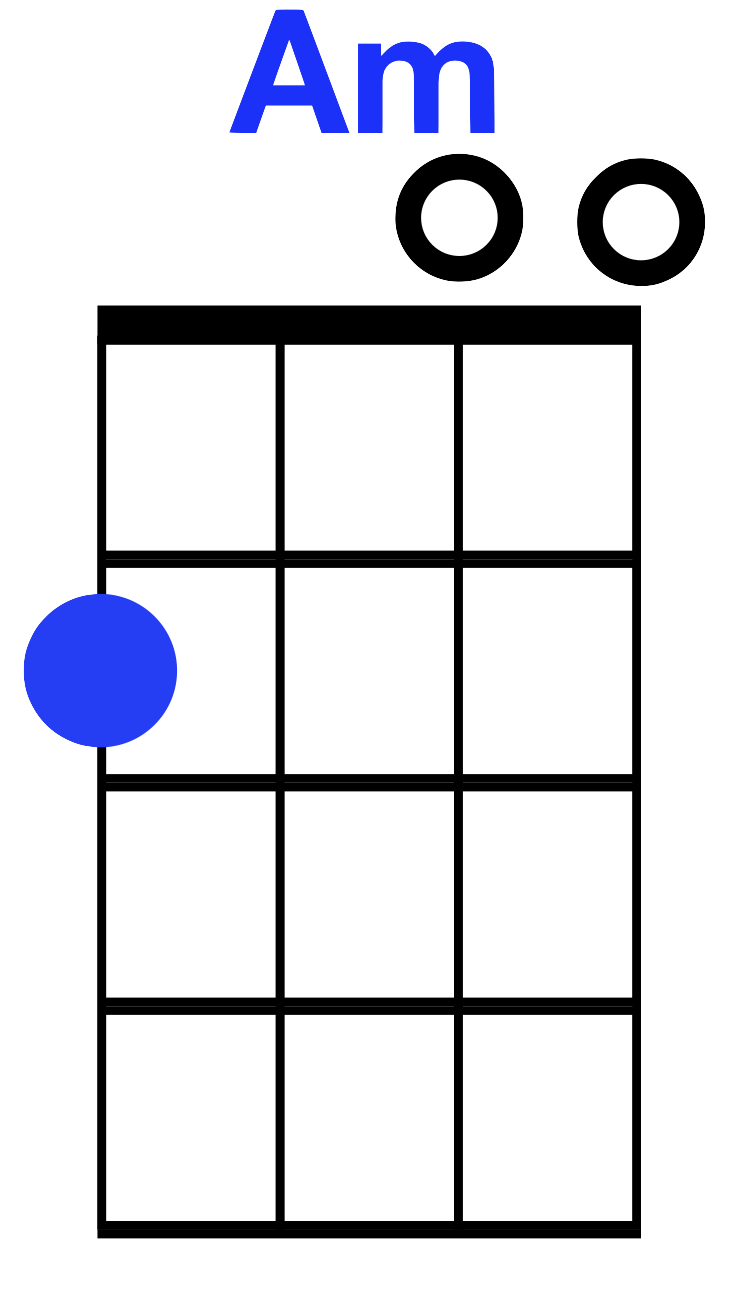 You’re Welcome
Am                   F		   		          C		       
Well anyway let me say you’re welcome 

               G		  			       Am	  			
For the wonderful world you know

              F		   		              C 		       
Hey it’s okay,it’s okay, you’re welcome!                       	            
    
         G		  			                  Am	  			
Well come to think of it, I gotta go!
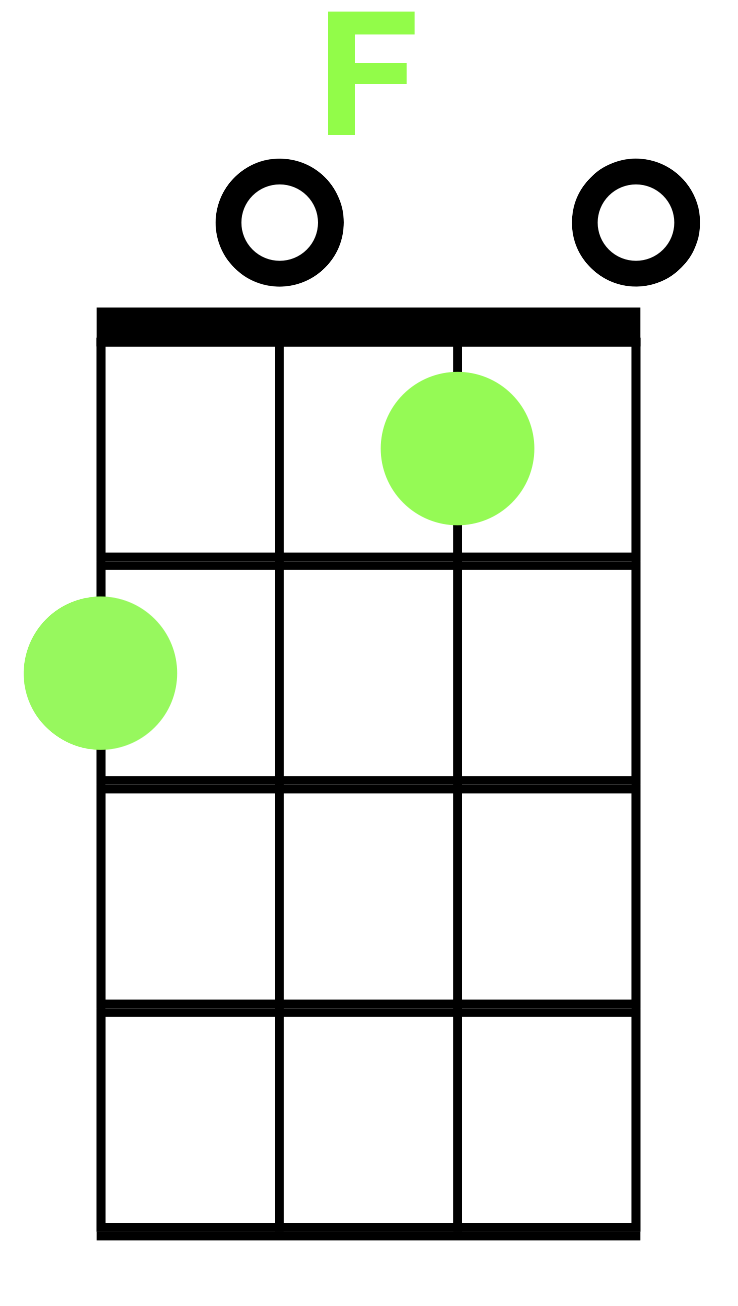 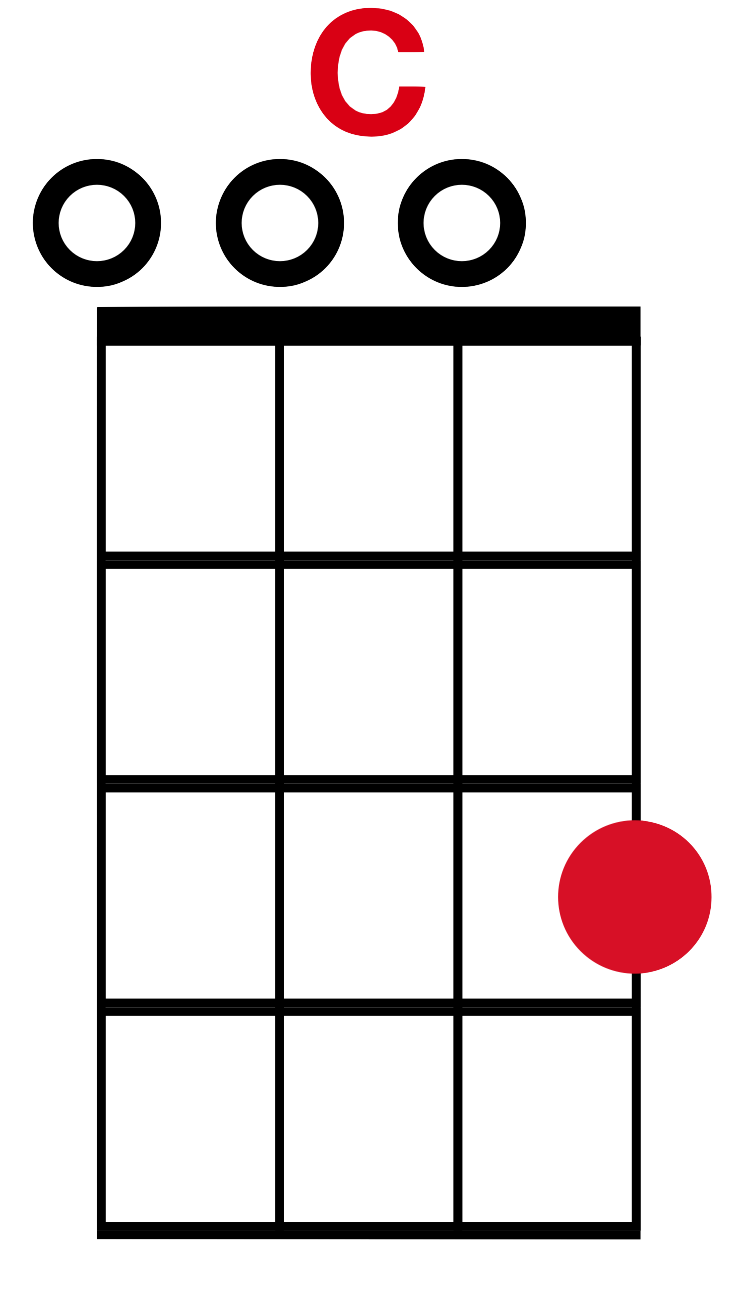 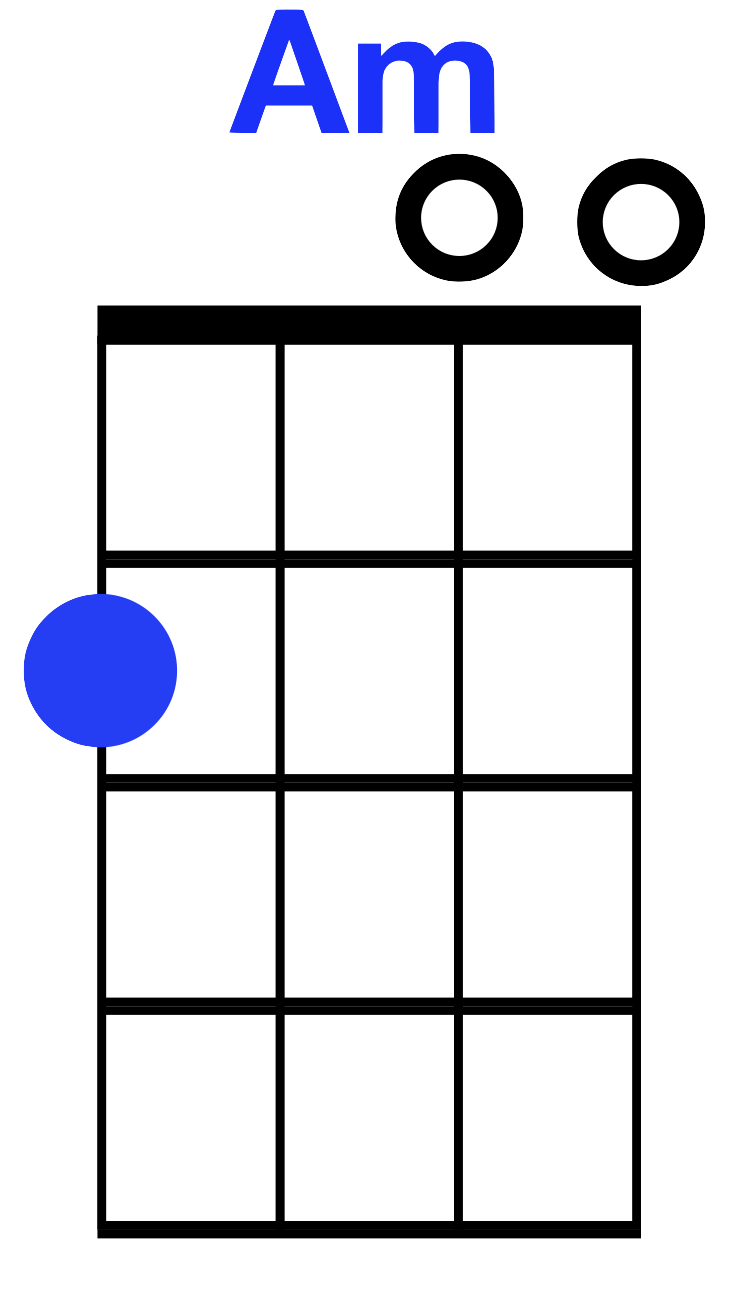 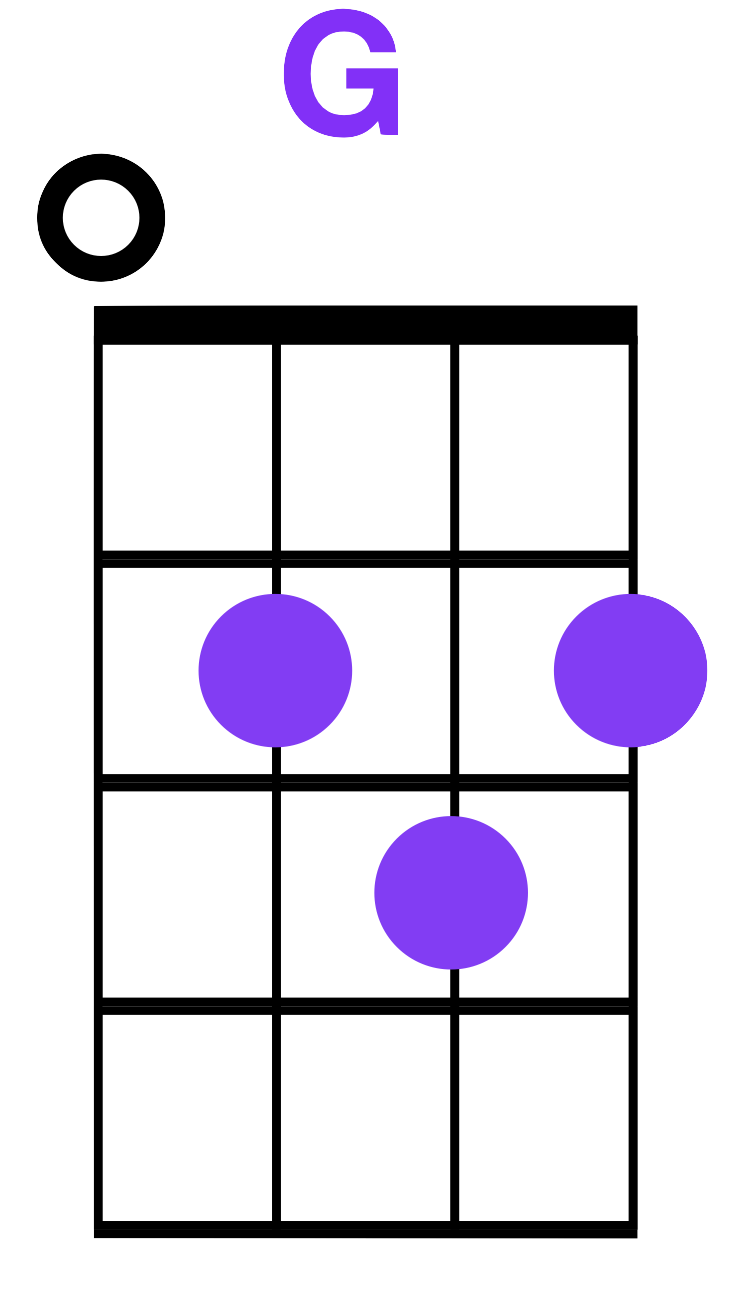 You’re Welcome
F		   		         C		       
Hey it’s your day to say you’re welcome

             G		  			    Am	  			
‘Cause I’m gonna need that boat

                    F		   		        C 		       
I’m sailing away,away, you’re welcome!                       	            
    
             G		  			               Am	  			
‘Cause Maui can do anything but float
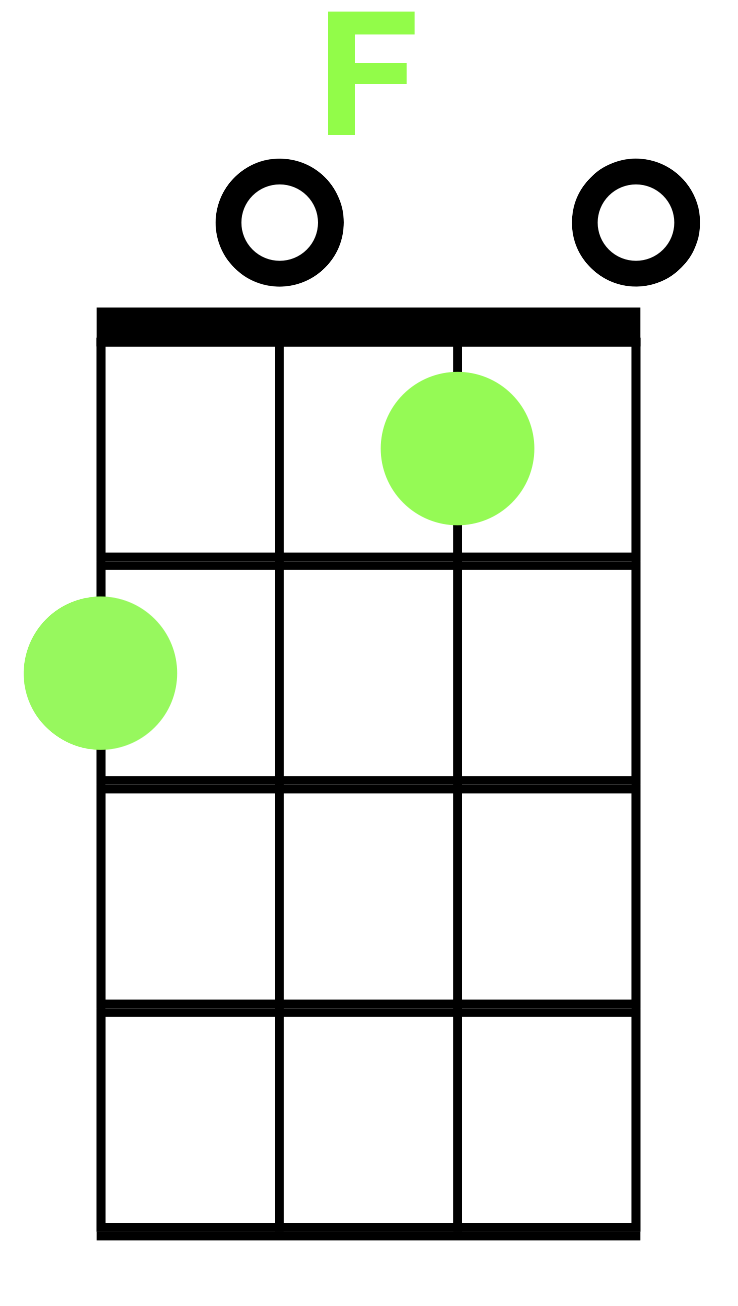 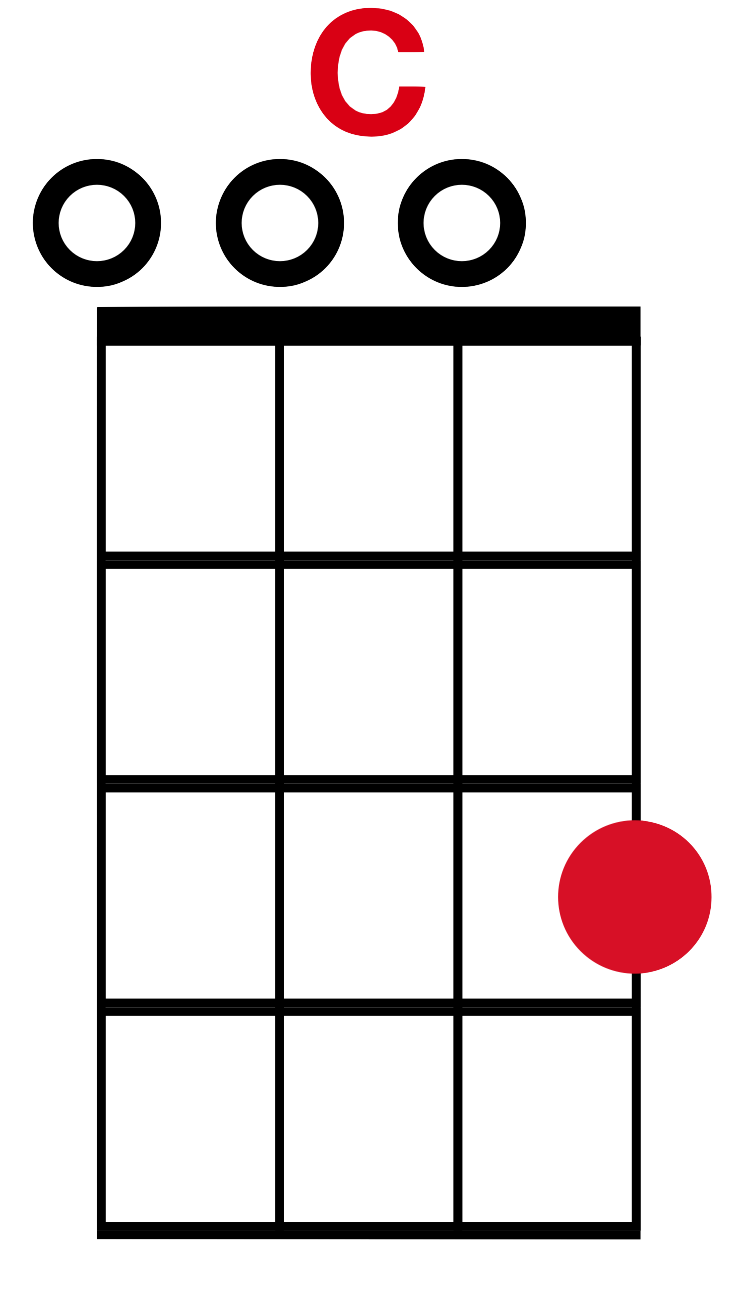 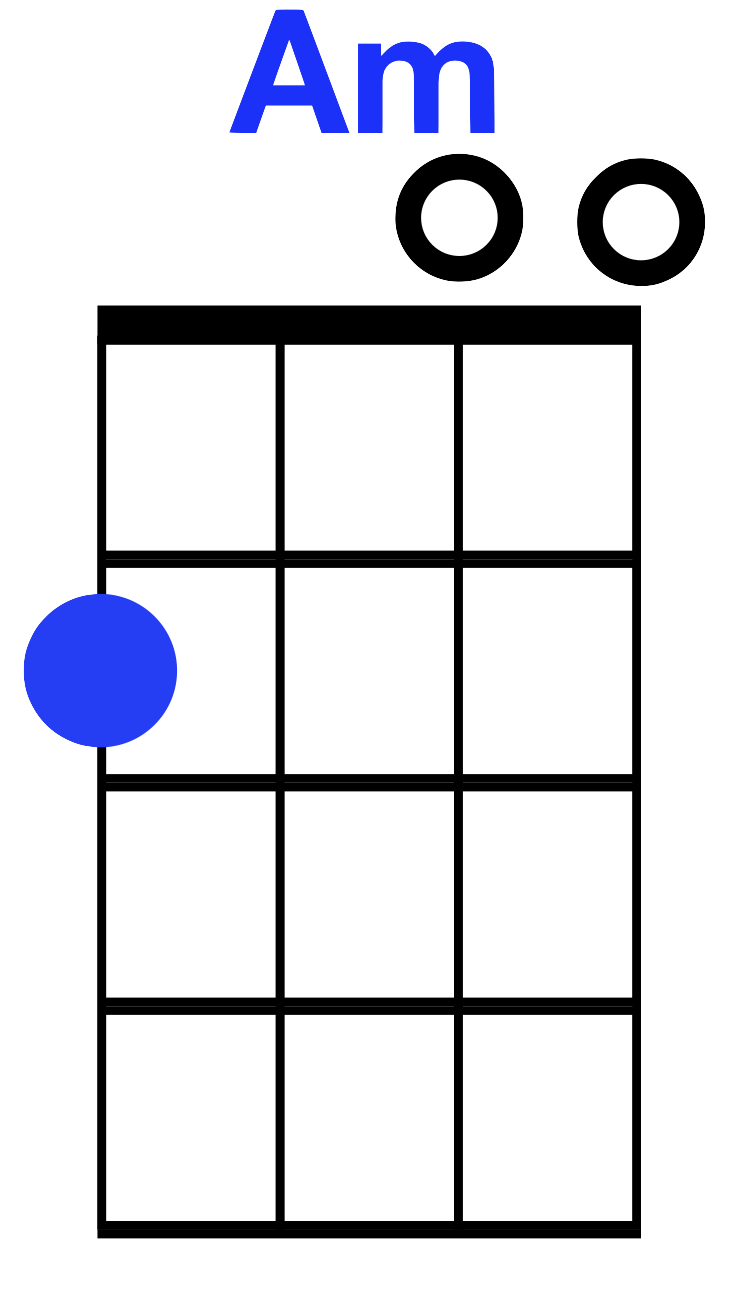 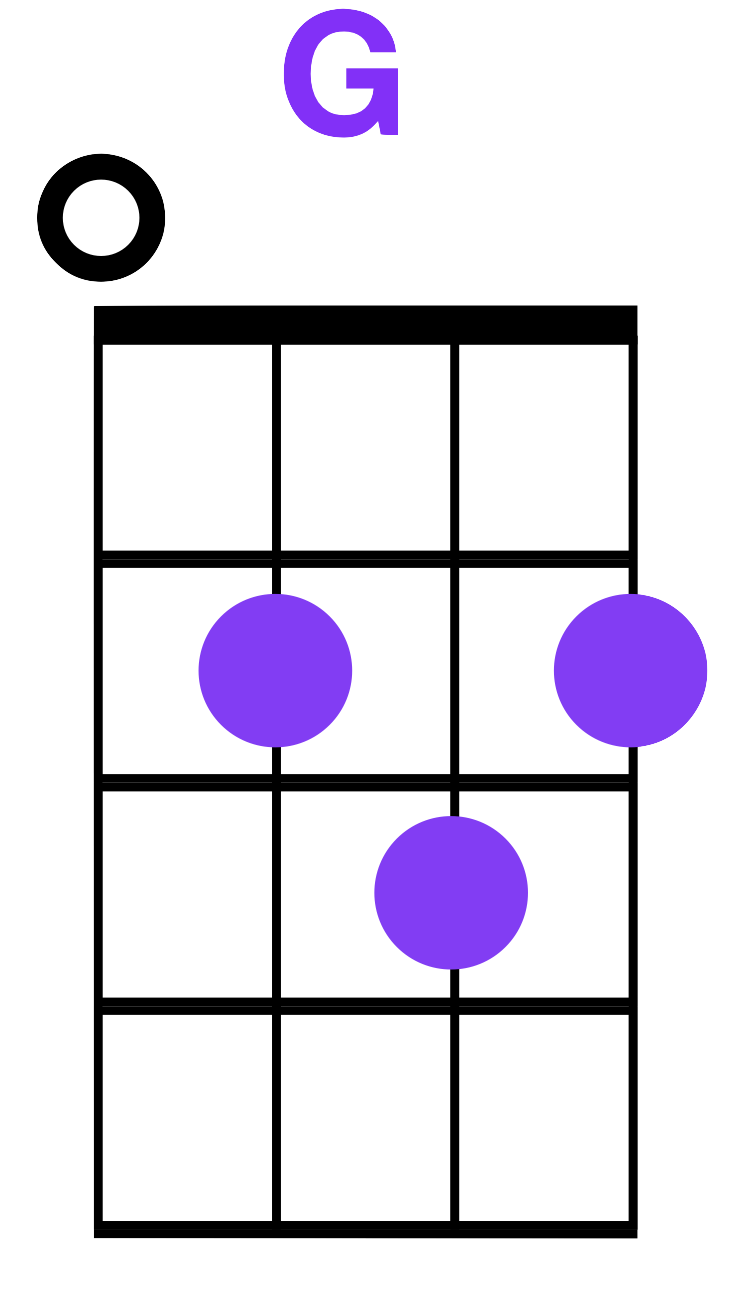 You’re Welcome
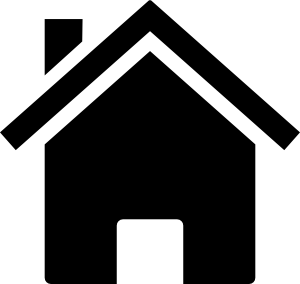 Home
F		   		    C		       
You’re welcome, you’re welcome!

                              C
And thank you!
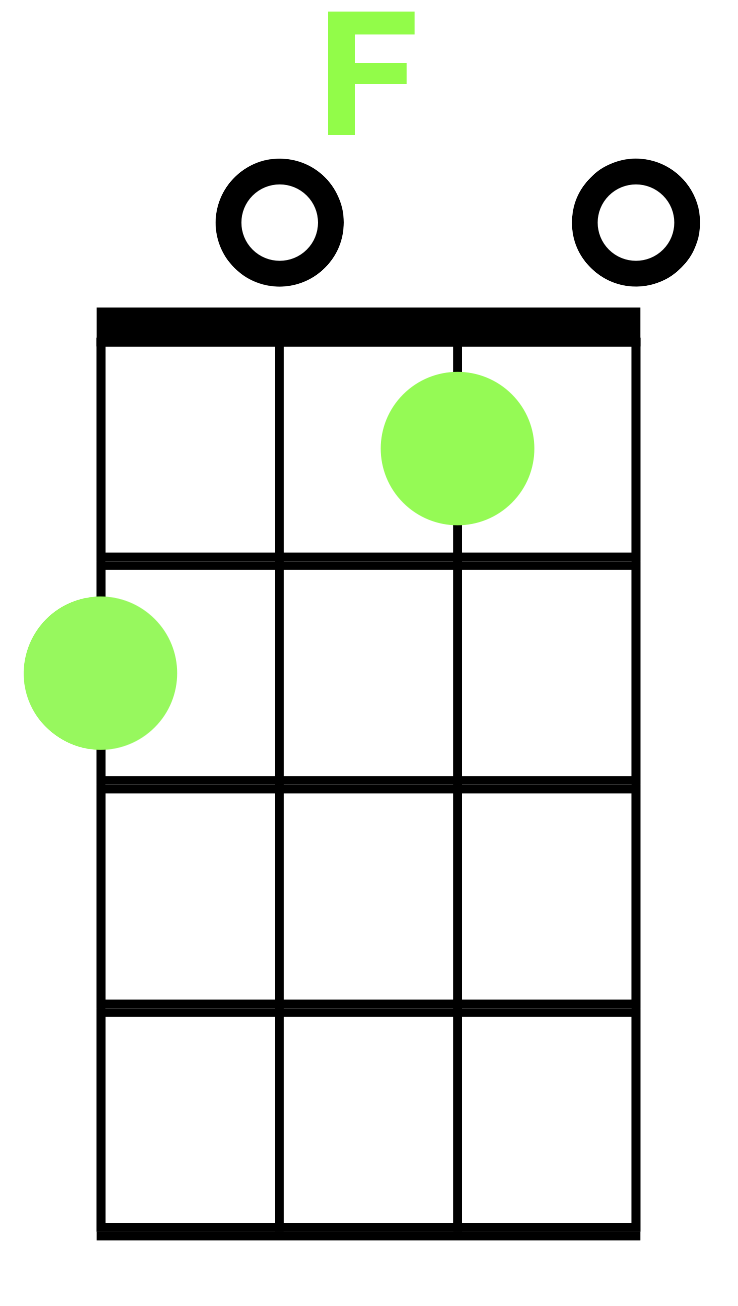 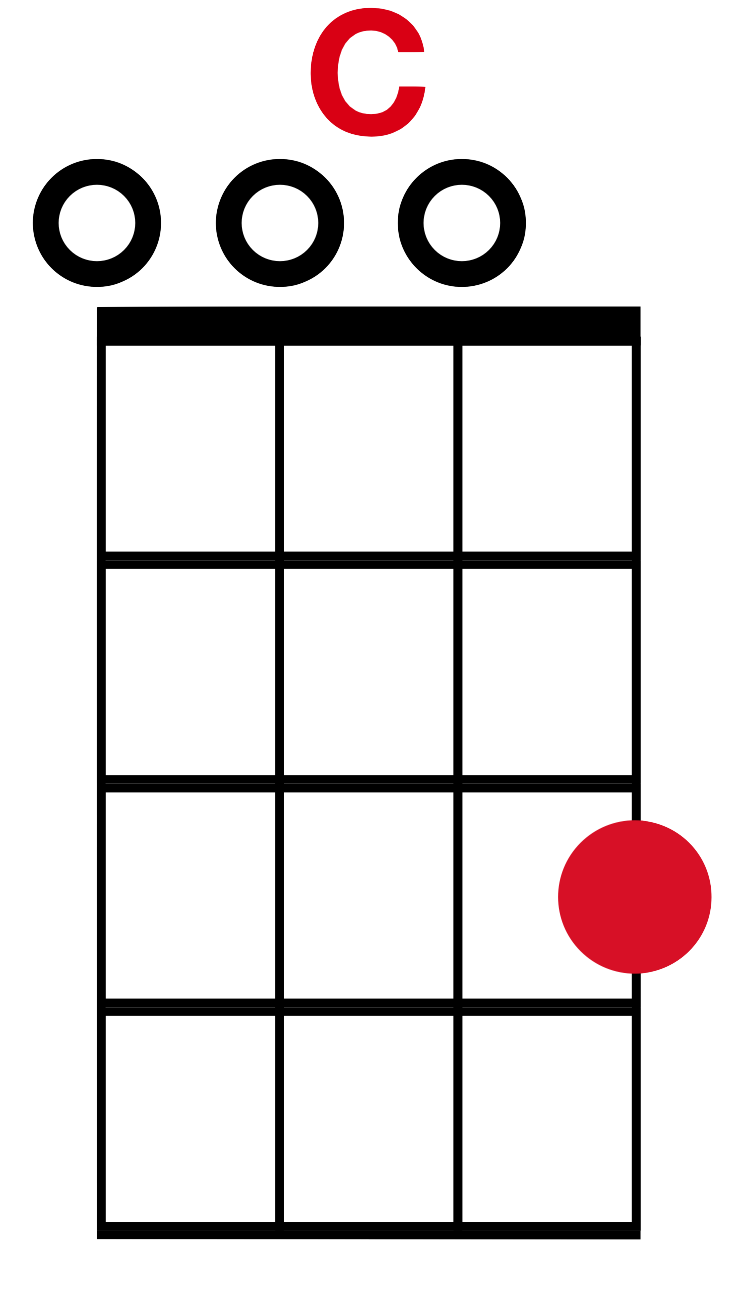 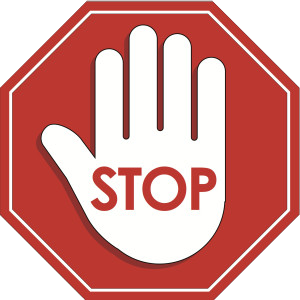 Viva La Vida
-Coldplay
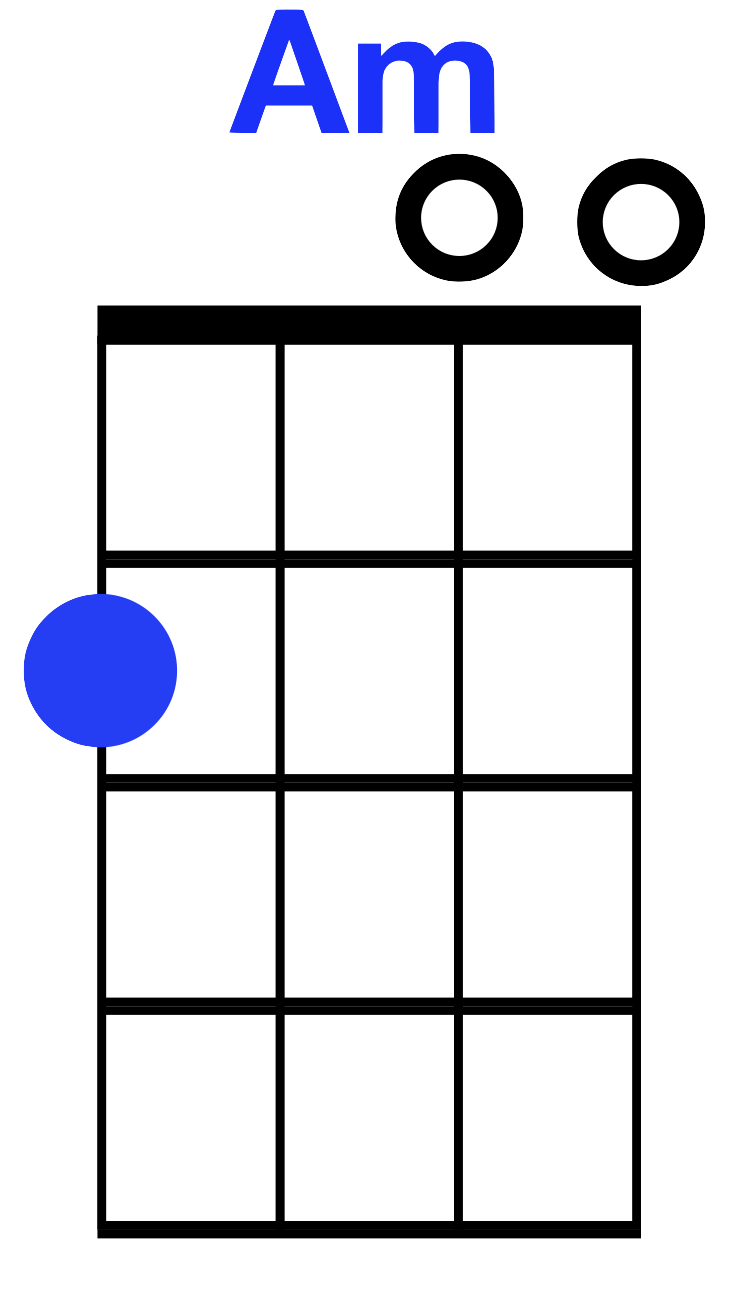 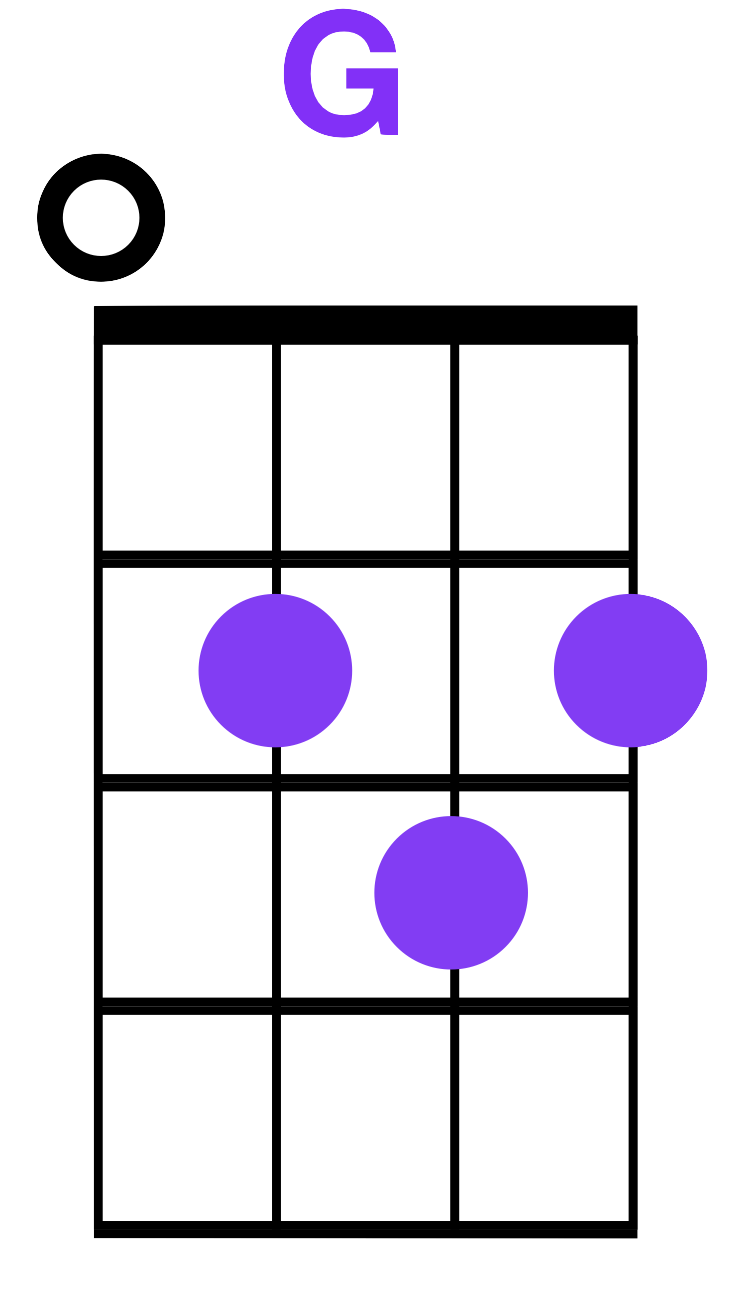 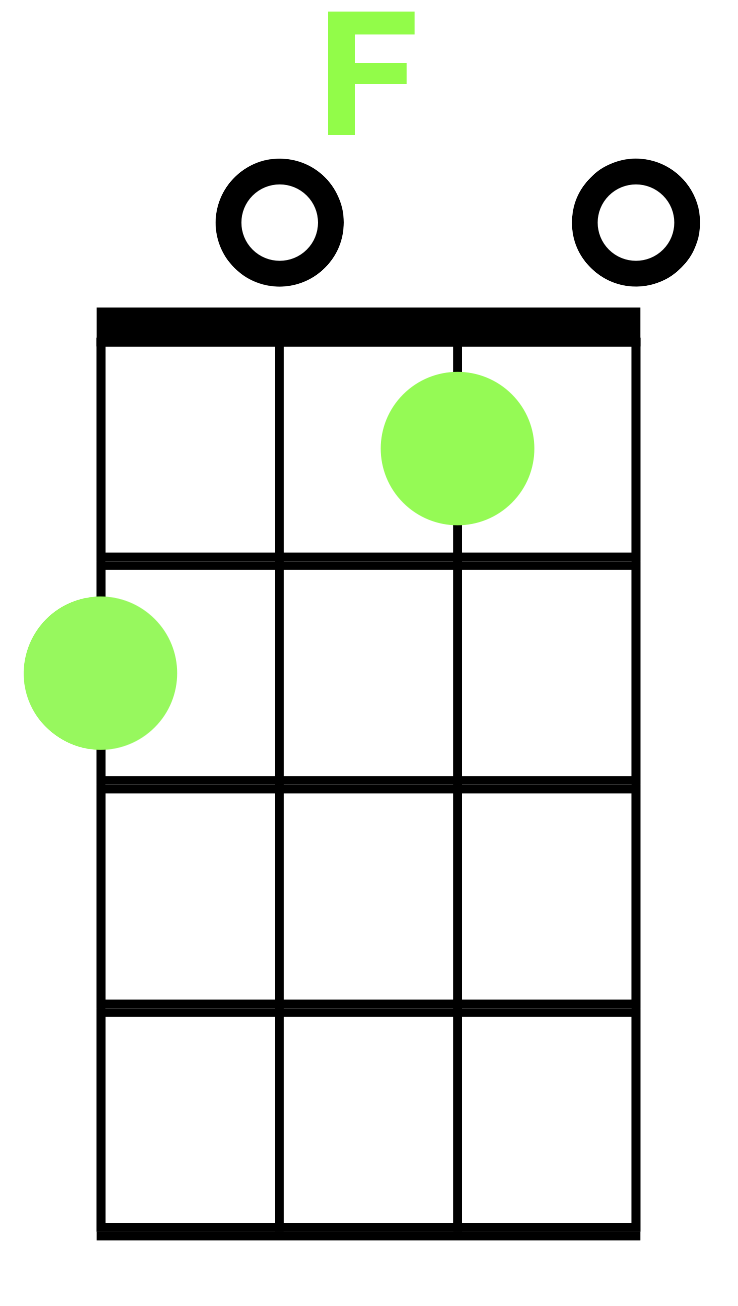 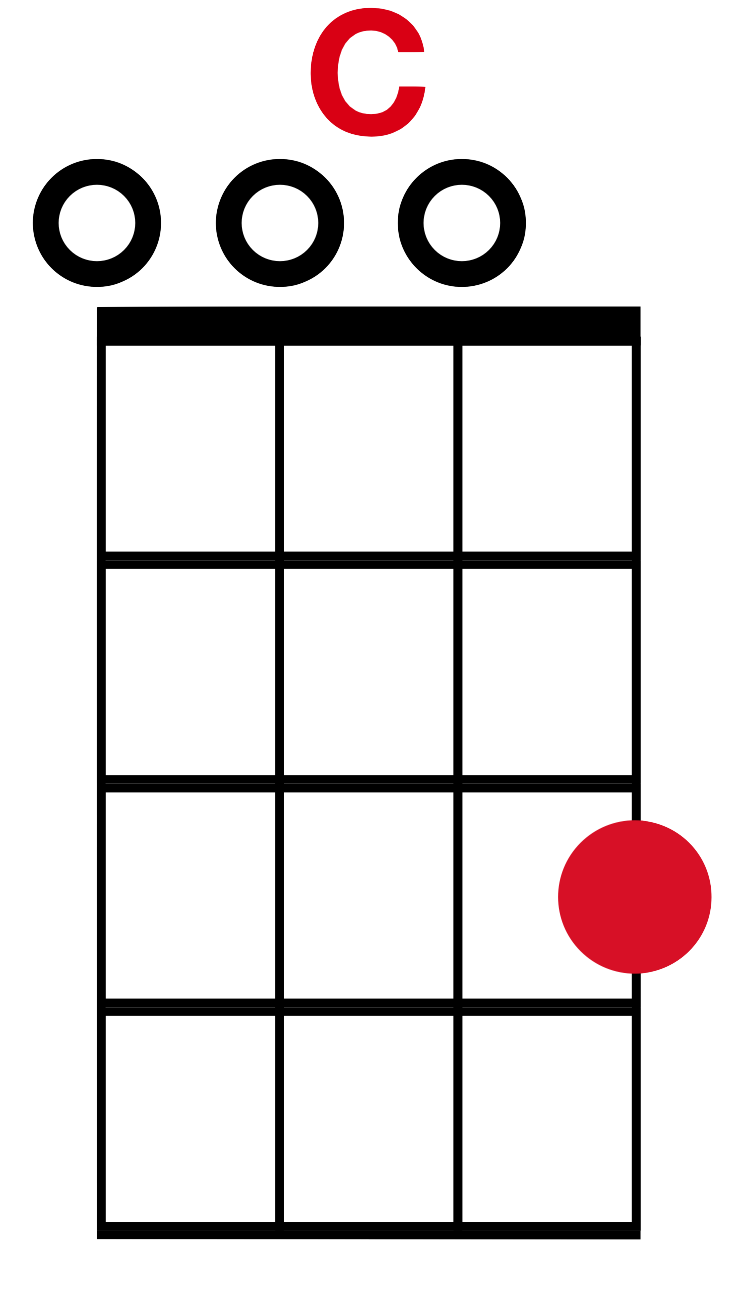 Viva la Vida
Intro x2
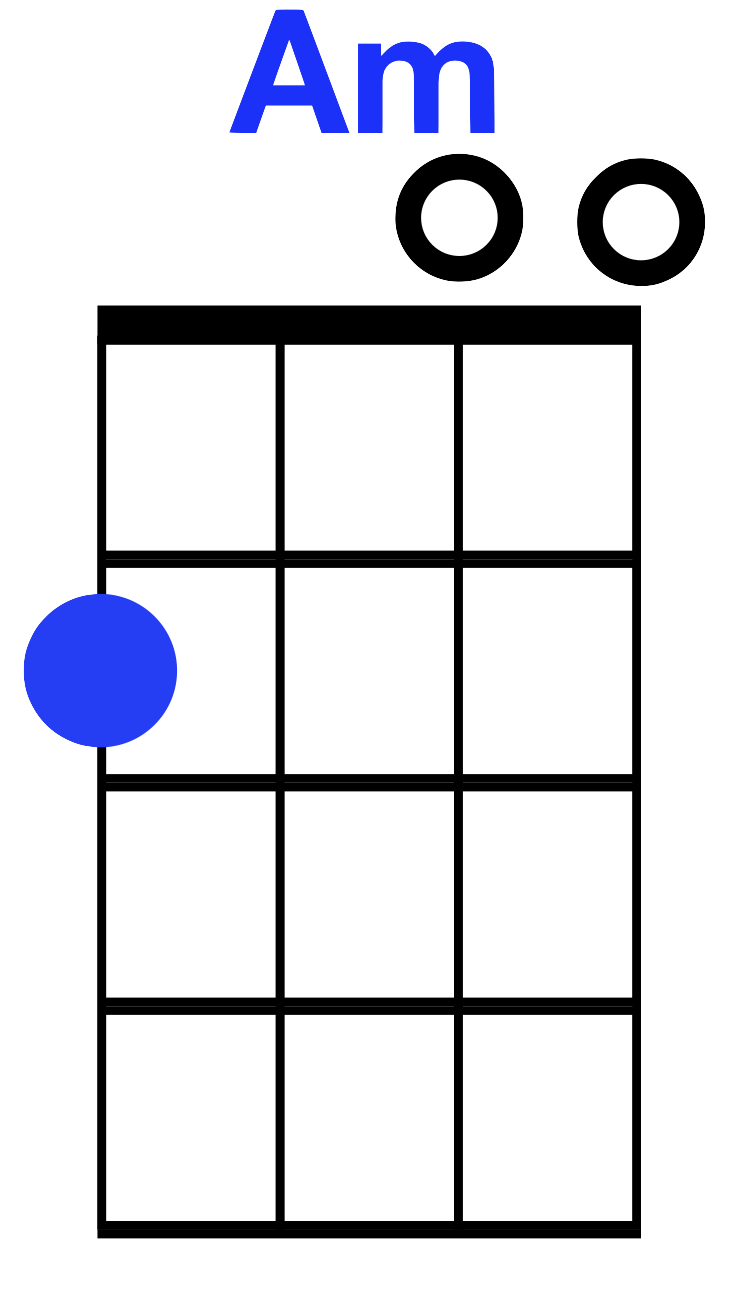 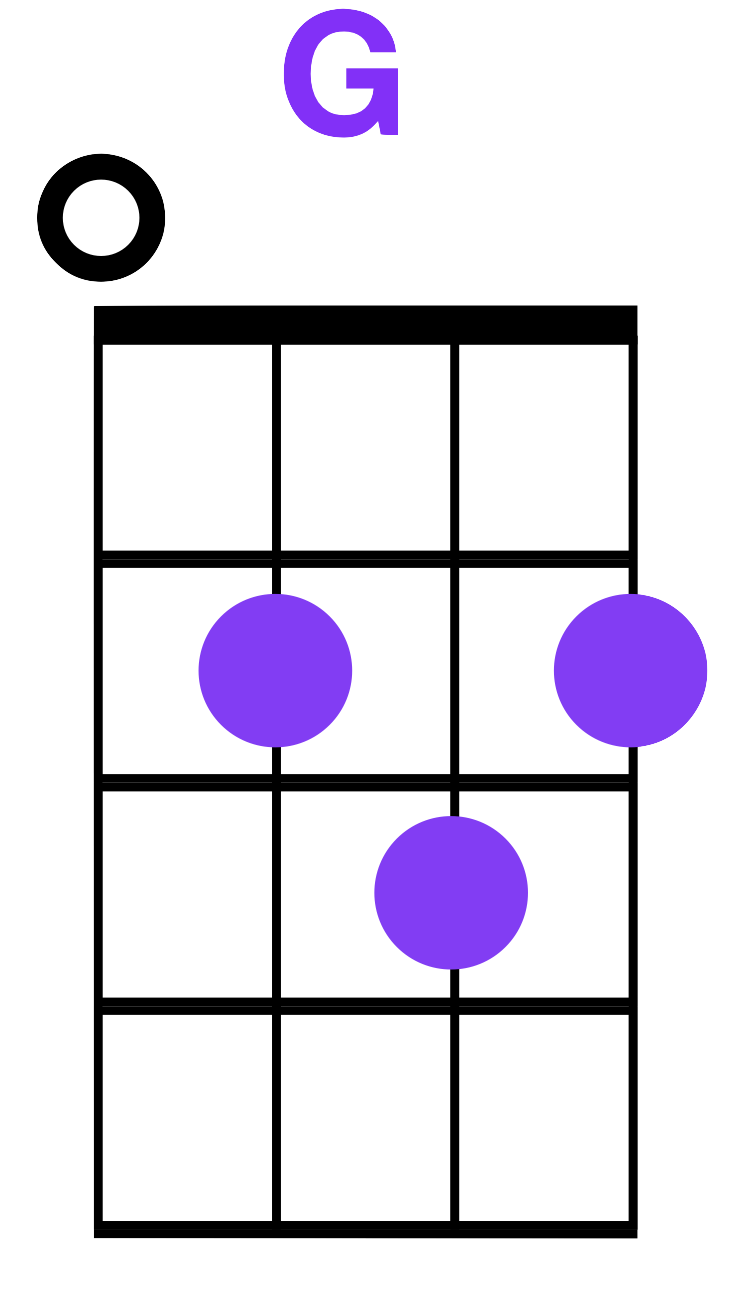 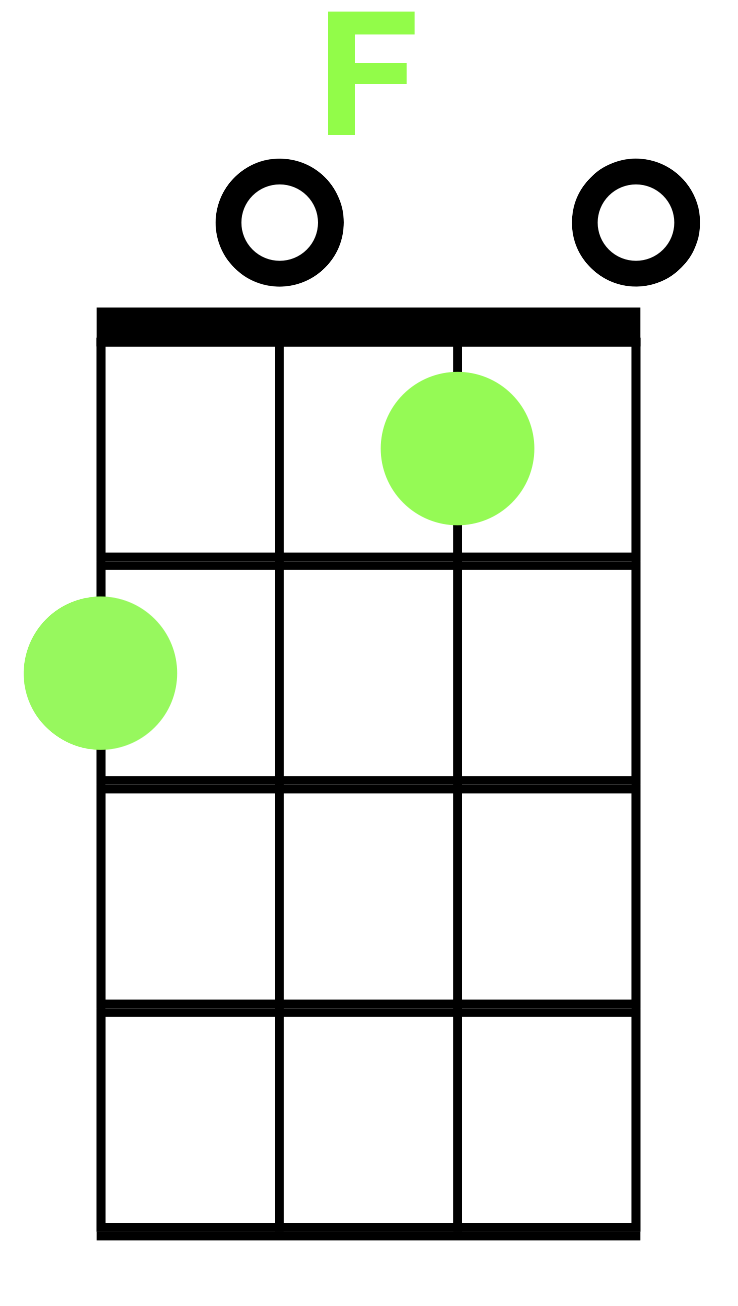 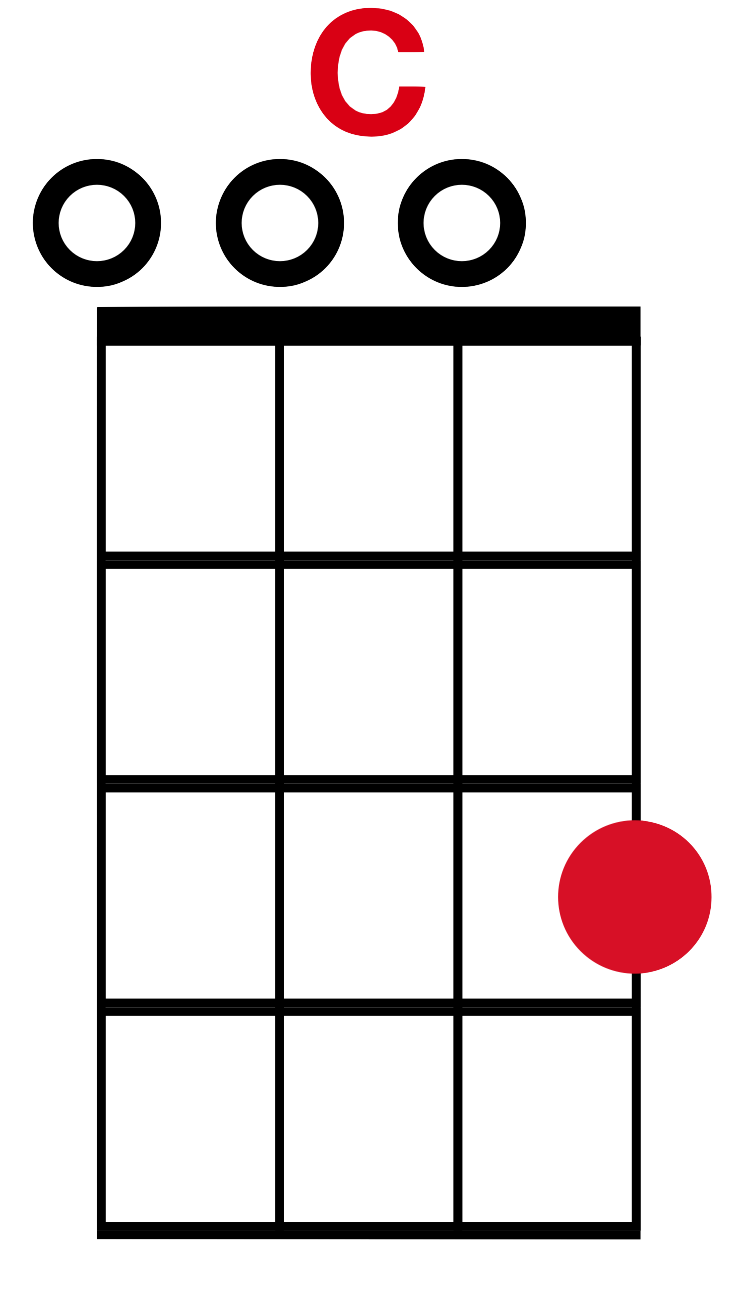 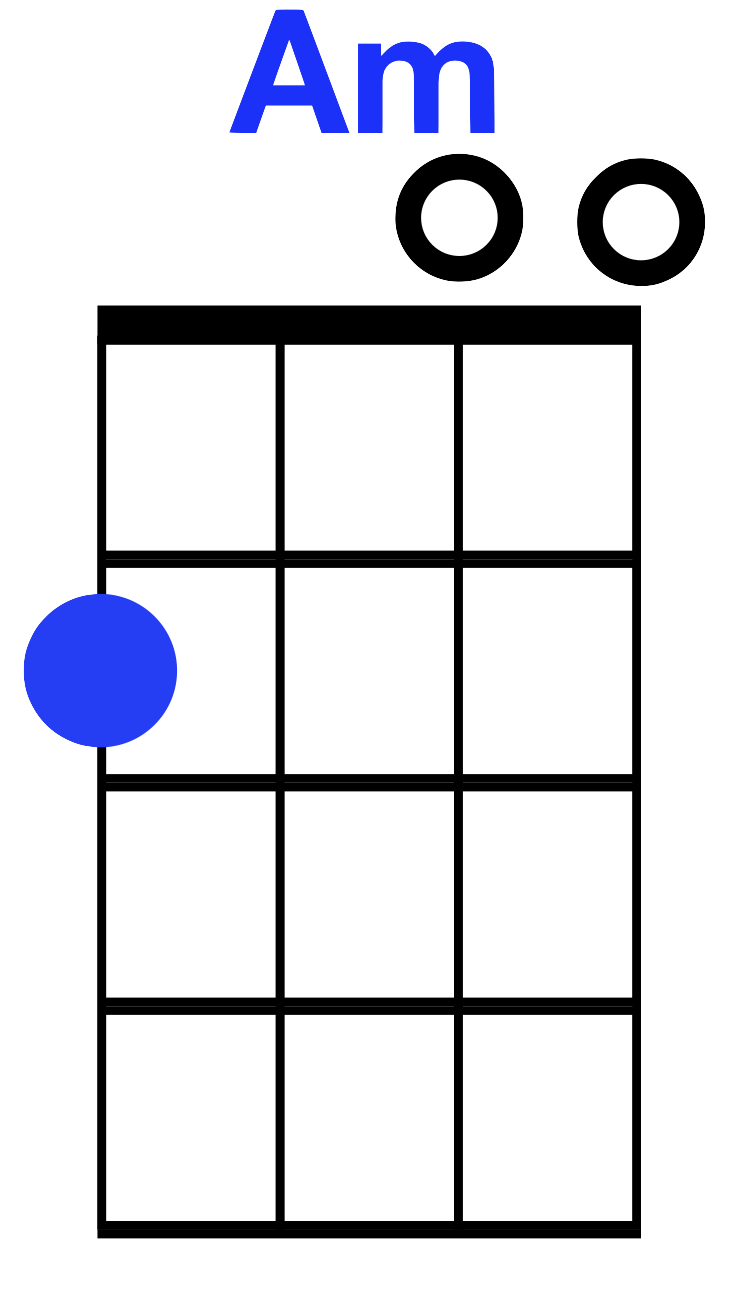 Viva la Vida
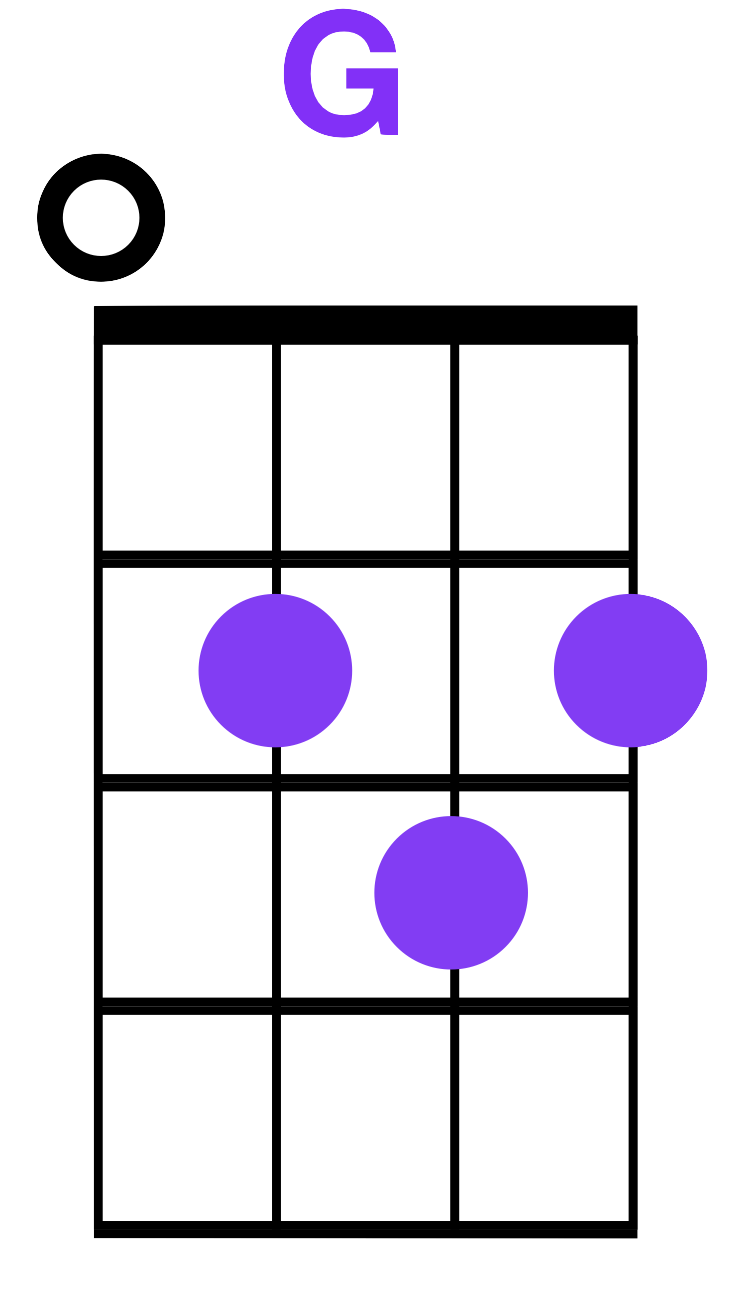 F            G
I used to rule the world

 	               C                                   Am
Seas would rise when I gave the word

                                     F           G		Now in the morning I sleep alone

                        C                      AmSweep the streets I used to own
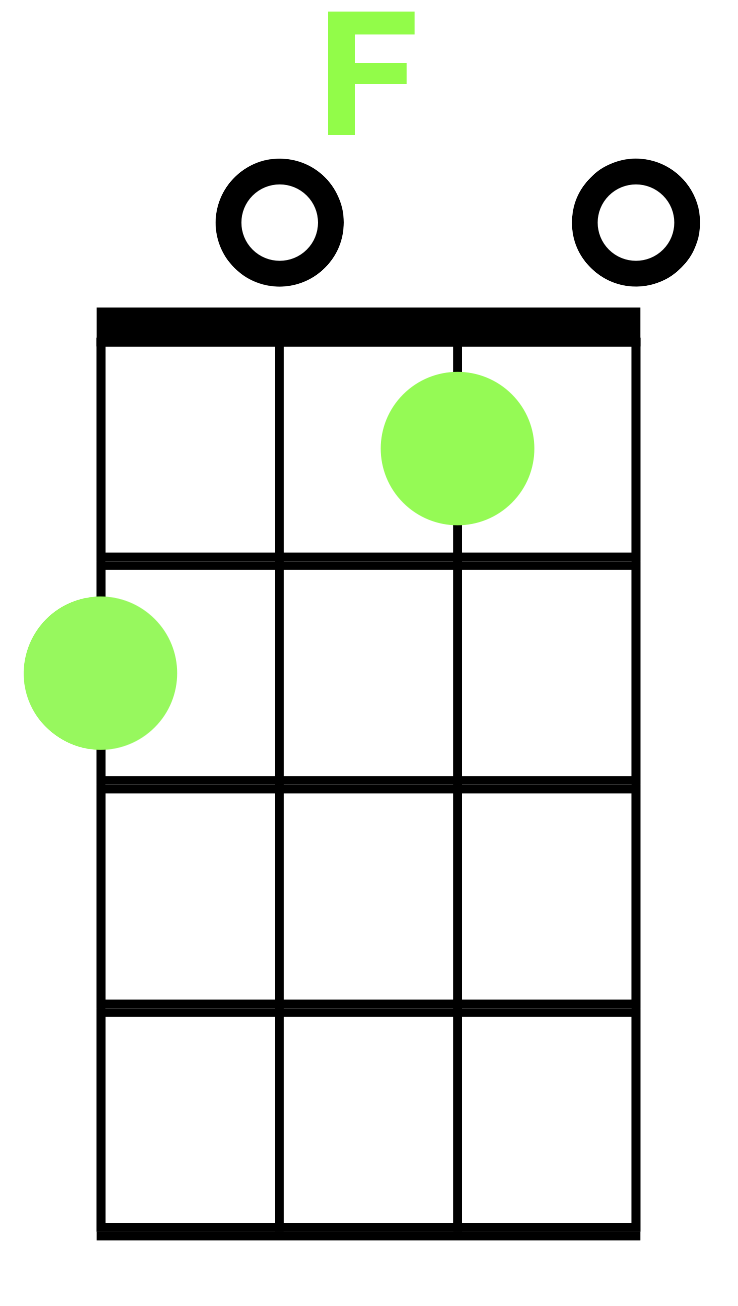 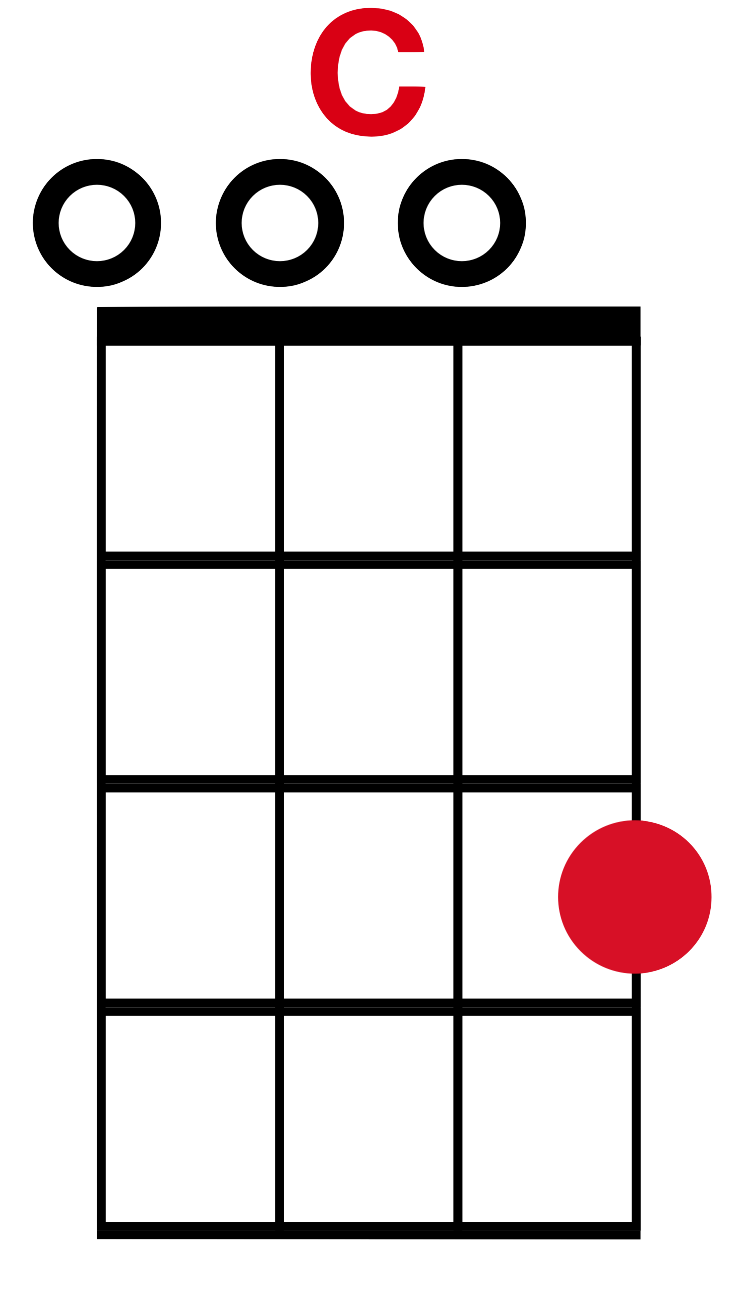 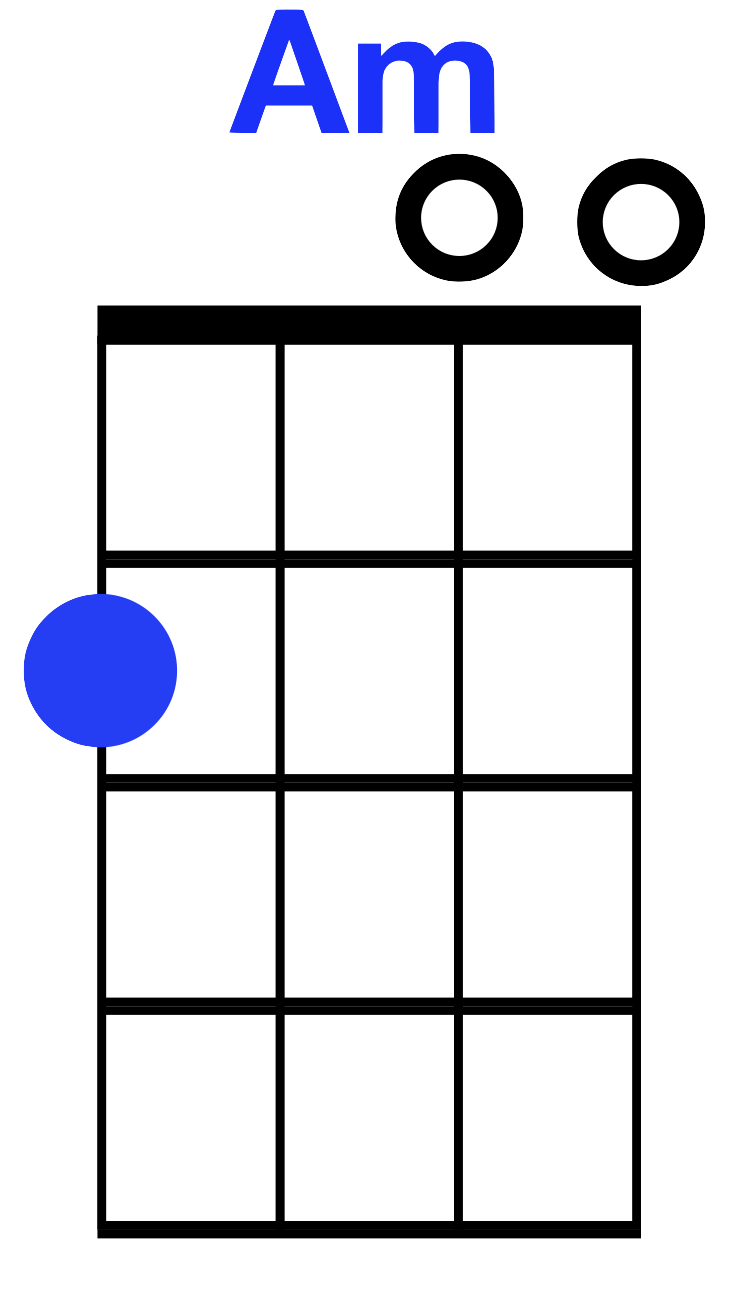 Viva la Vida
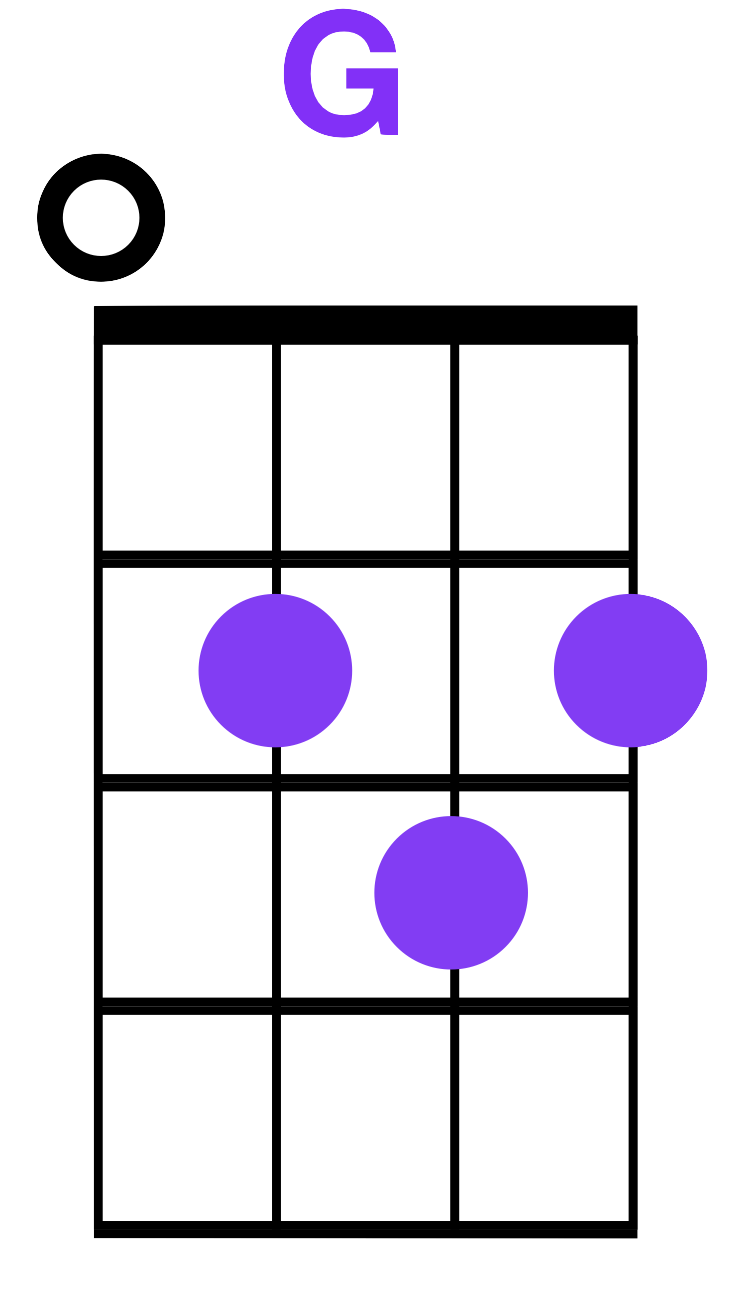 F            G
I used to roll the dice

 	          C                              Am
Feel the fear in my enemy’s eyes

                          F                    G		Listen as the crowd would sing

                 C                                  AmNow the old king is dead, long live the king
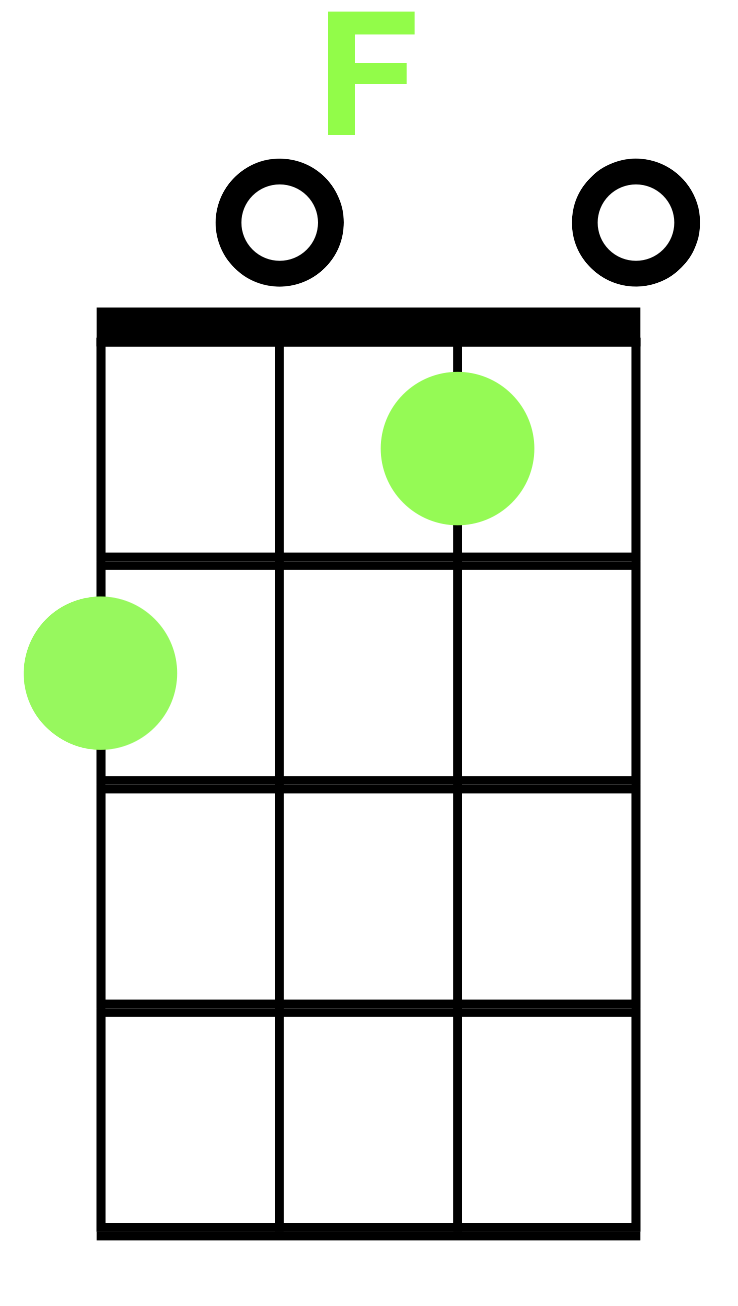 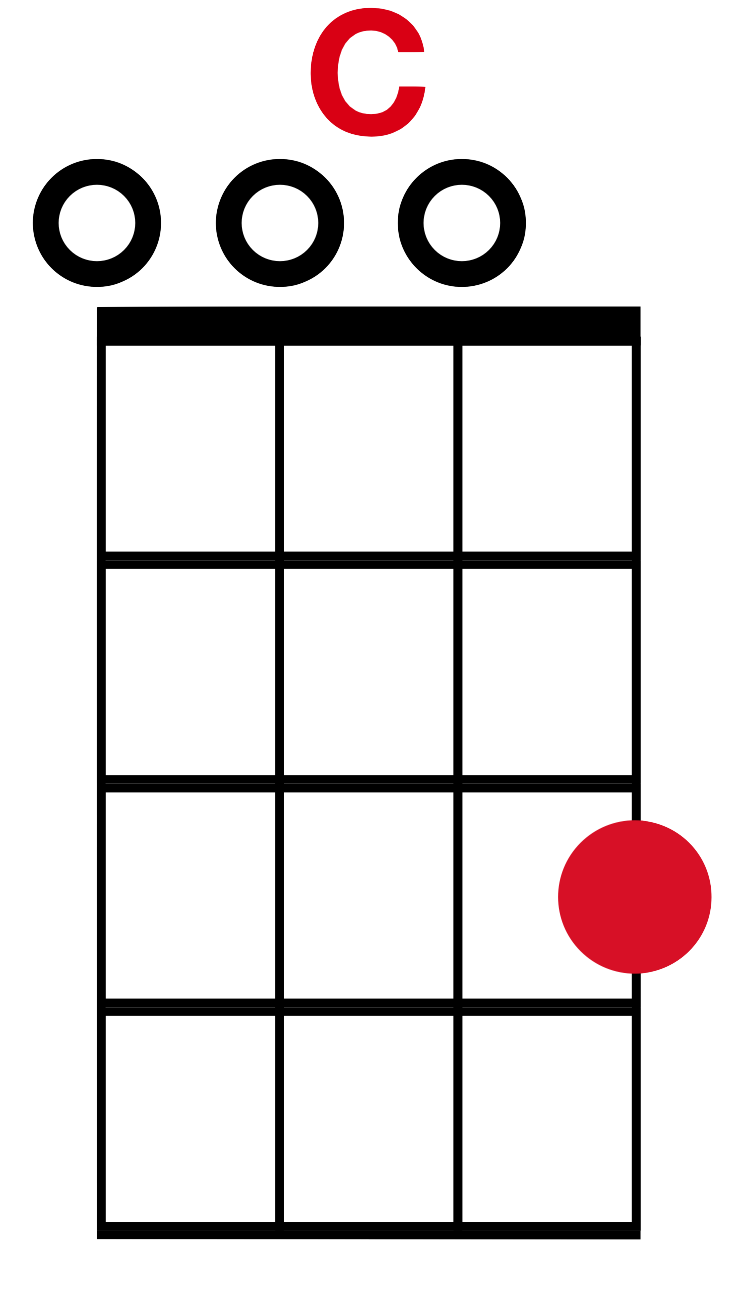 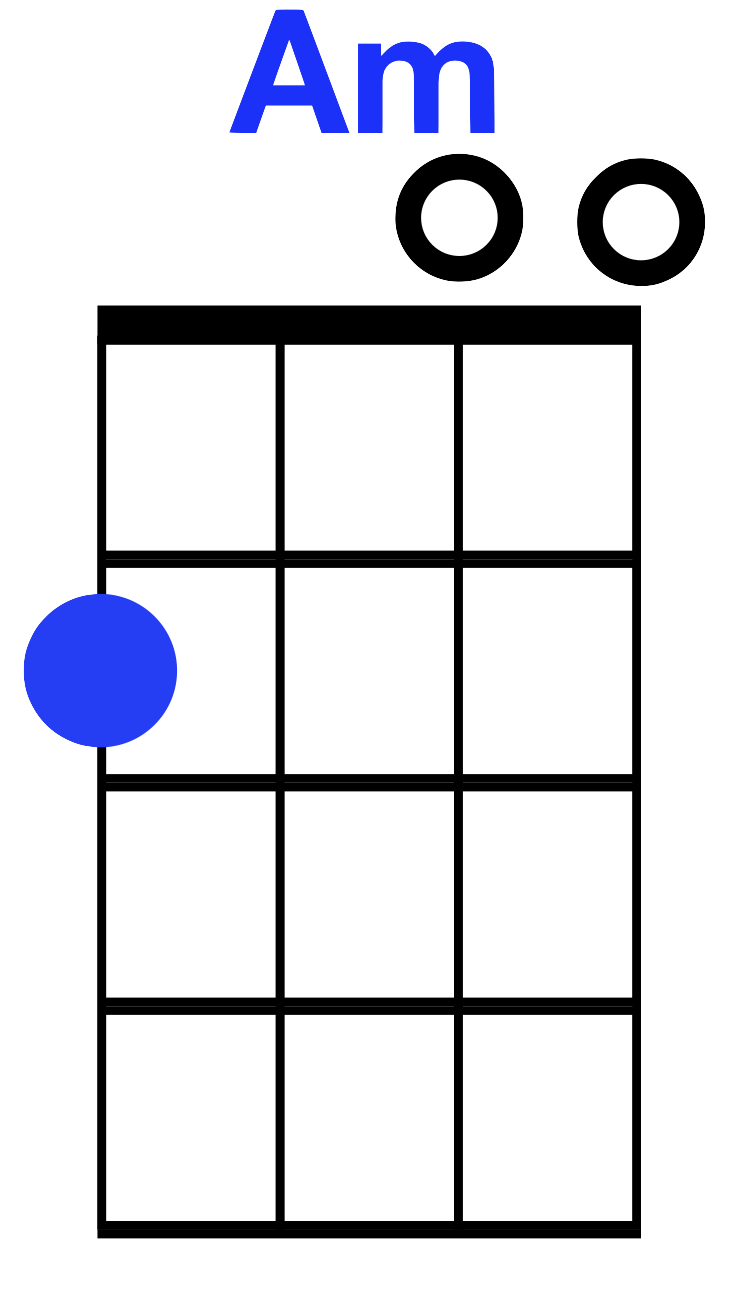 Viva la Vida
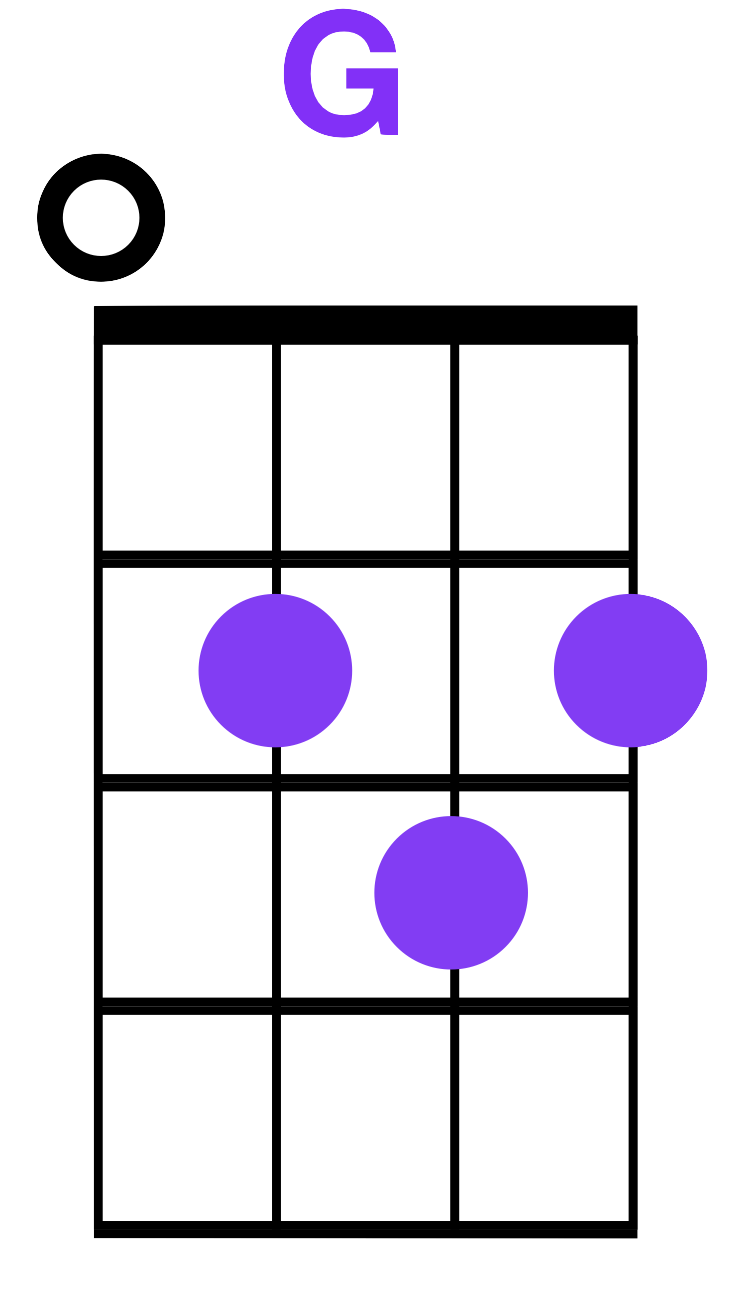 F         G
One minute I held the key

 	            C                               Am
Next the walls were closed on me

                                               F          G		And I discovered that my castle stands

                C                        AmUpon pillars of salt and pillars of sand
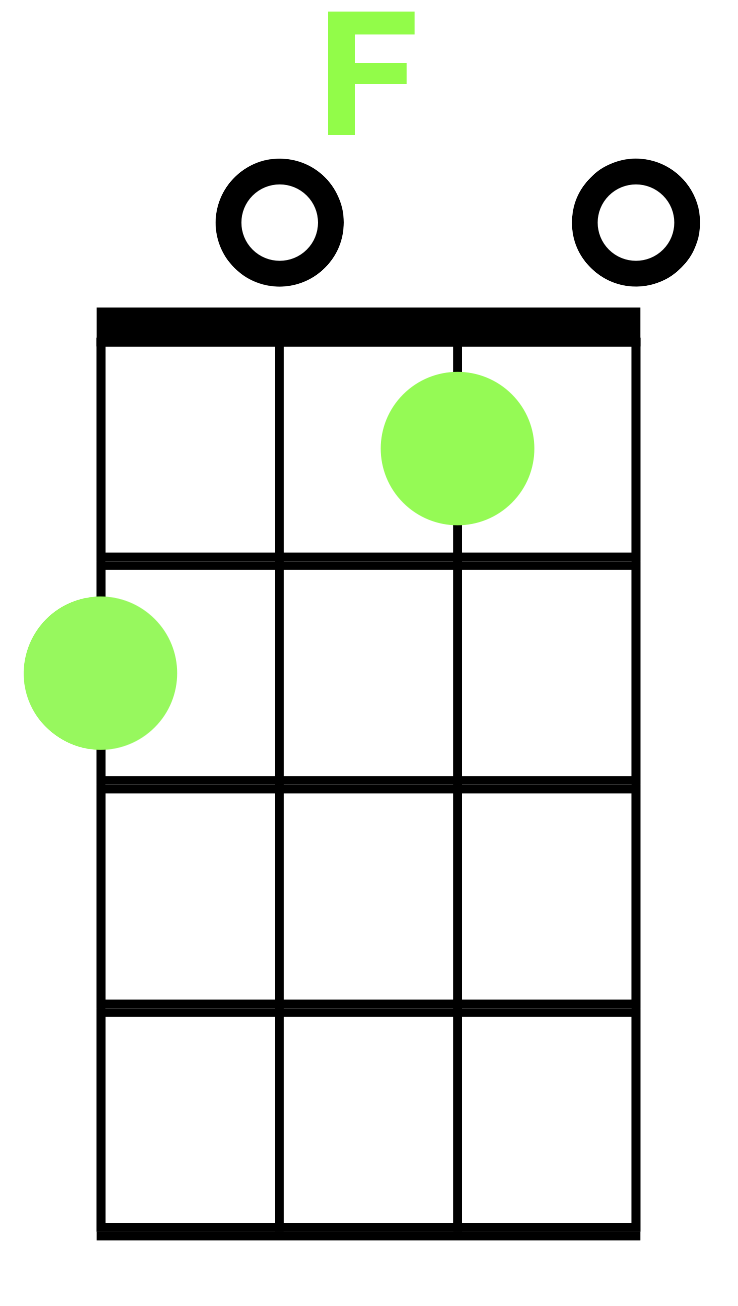 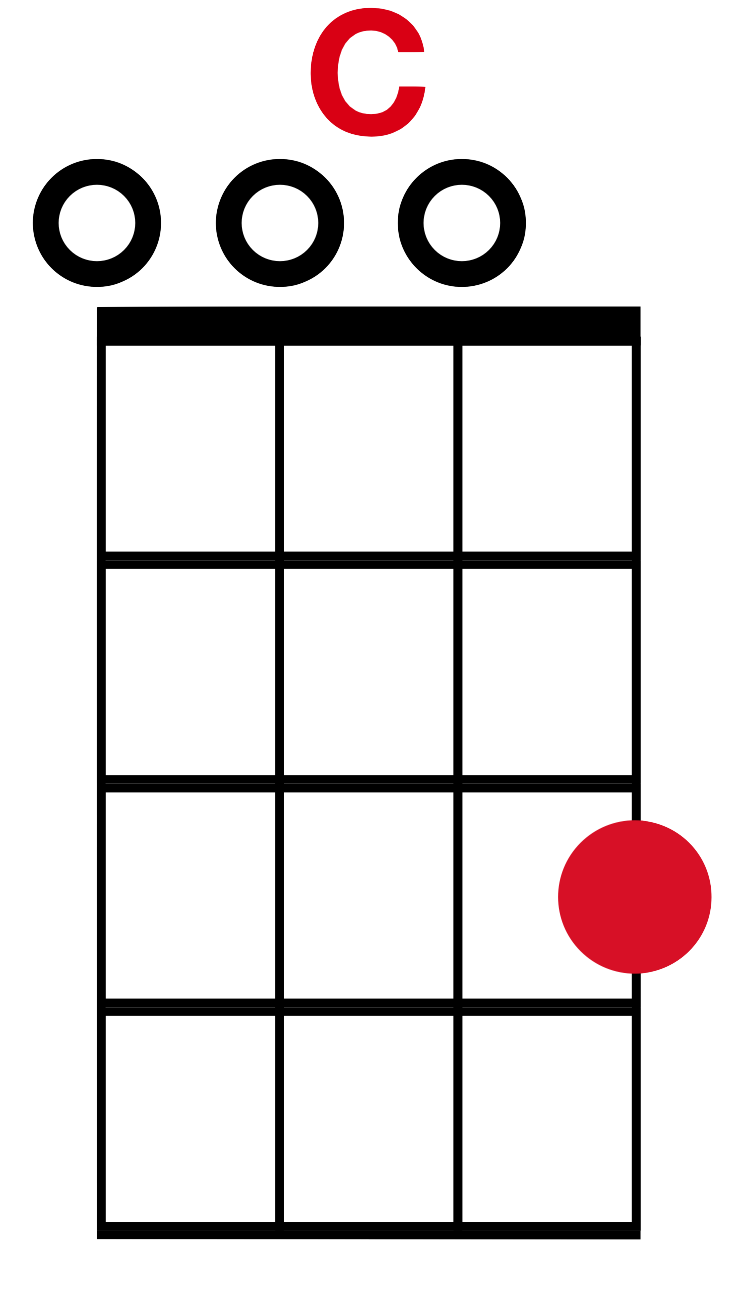 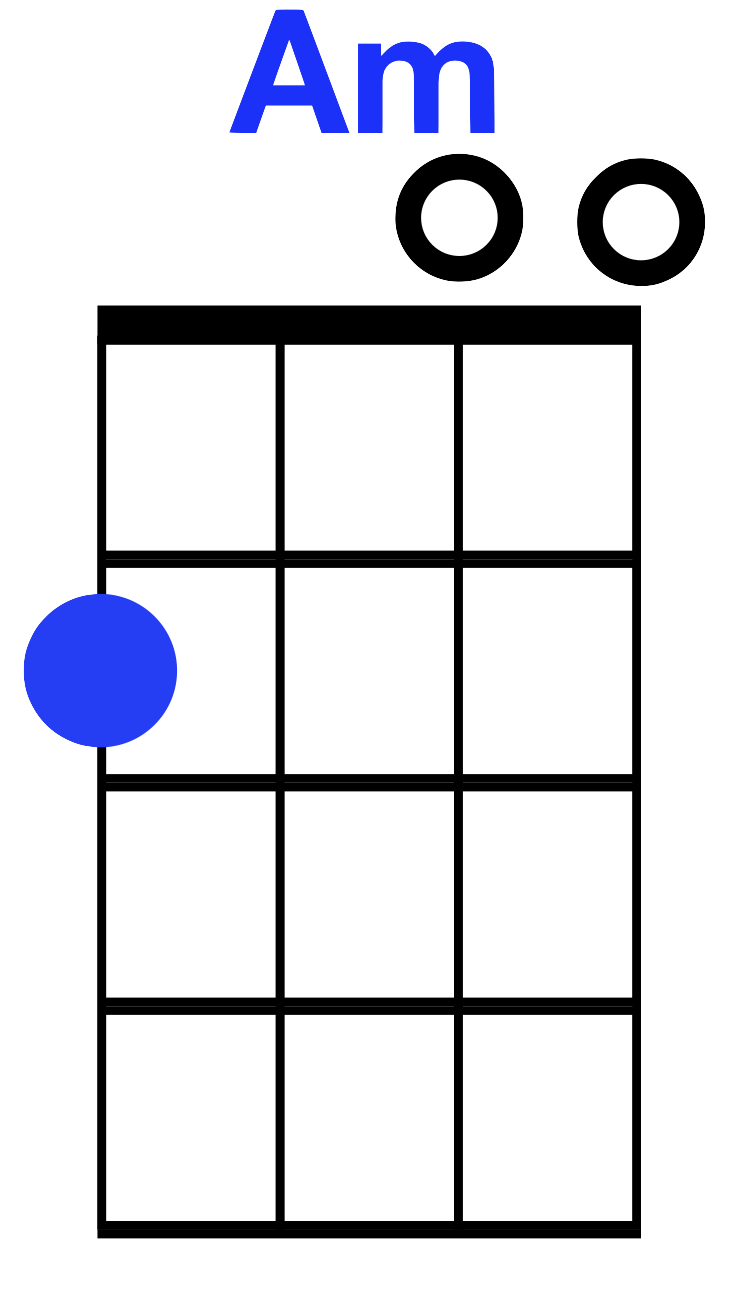 Viva la Vida
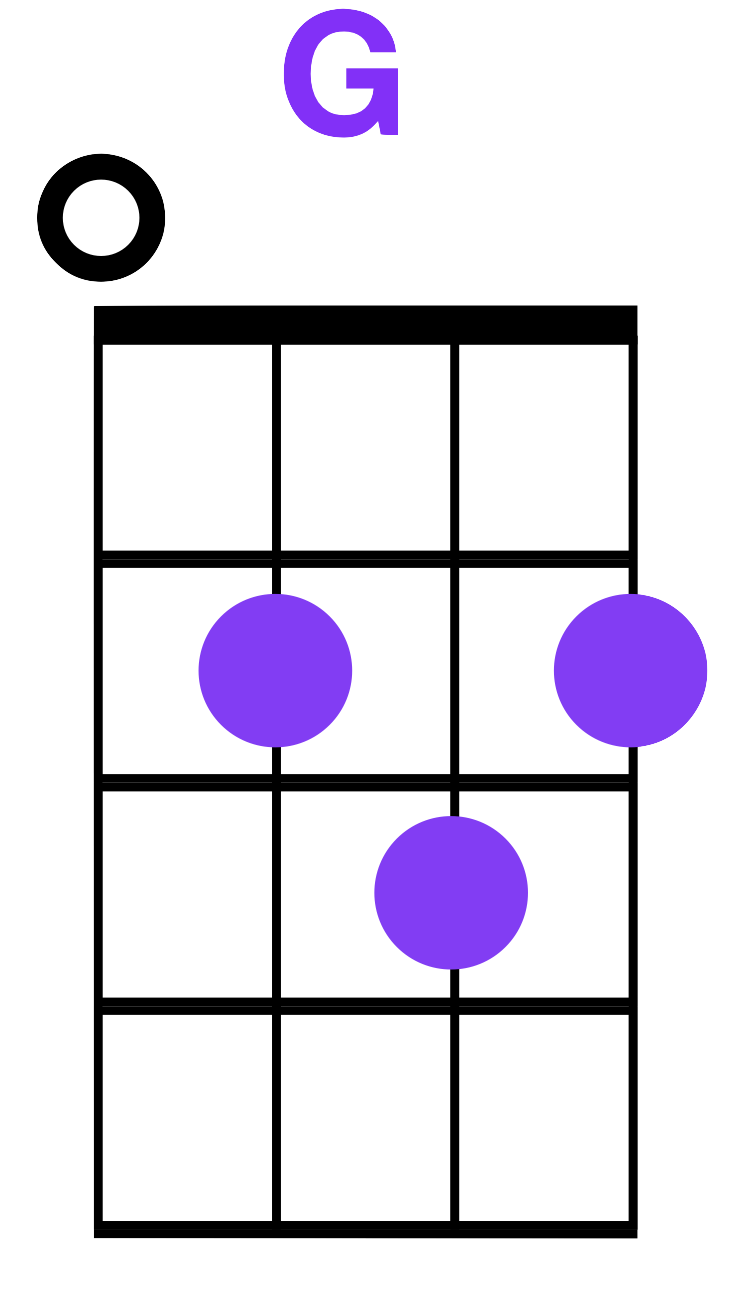 F                        G
I hear Jerusalem bells a ringing

  C                         Am
Roman Cavalry choirs a singing

  F                              G		Be my mirror my sword and shield

            C                        AmMy missionaries in a foreign field
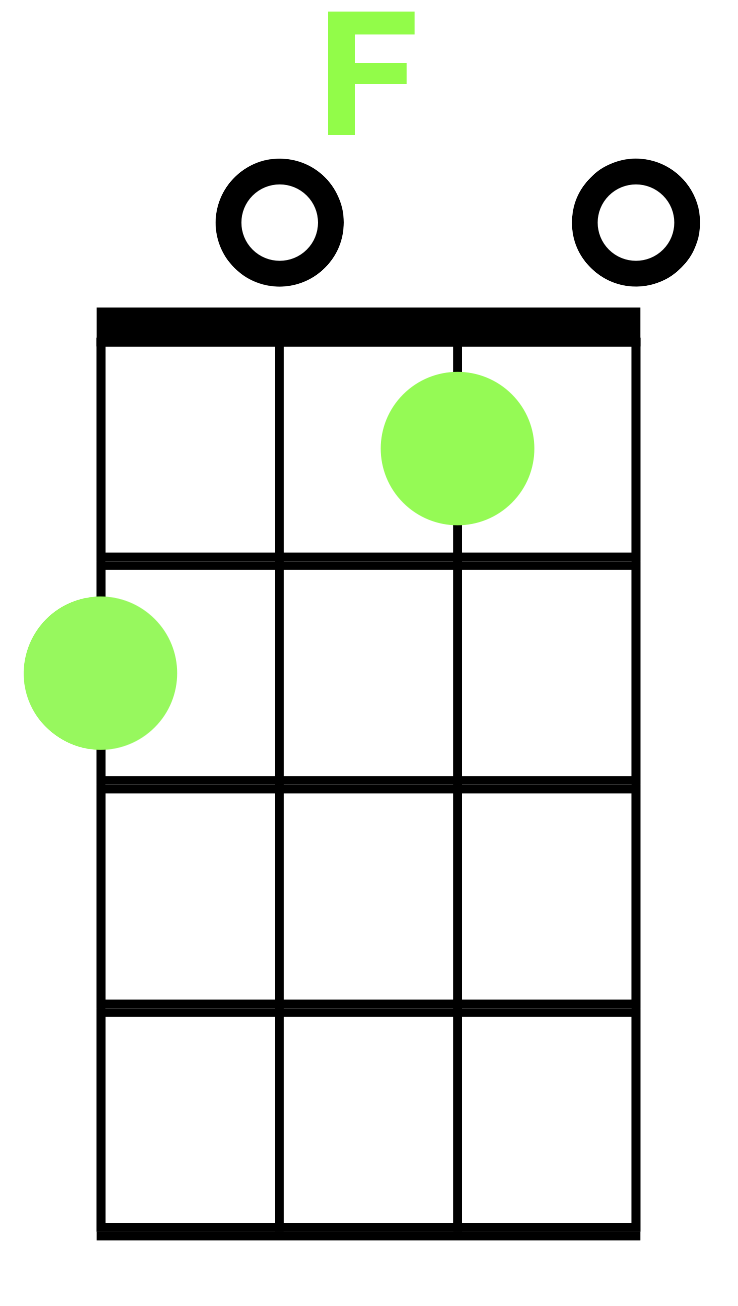 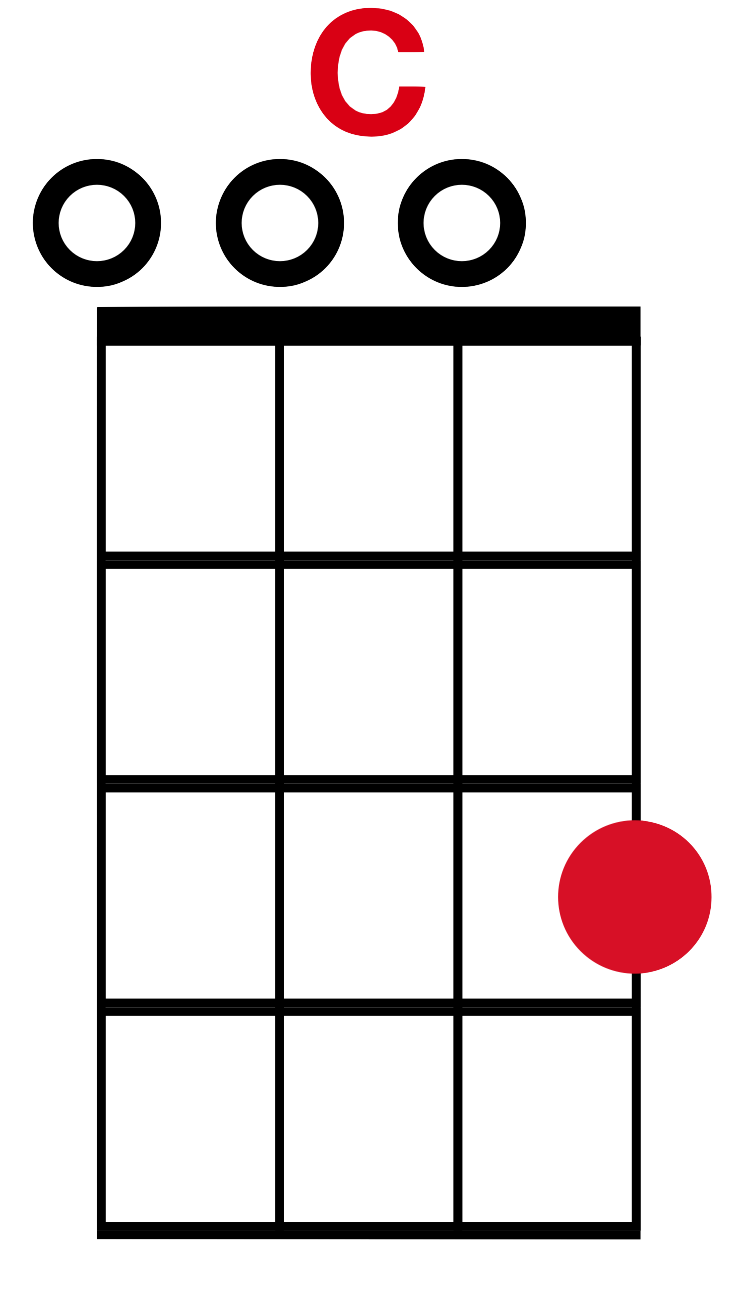 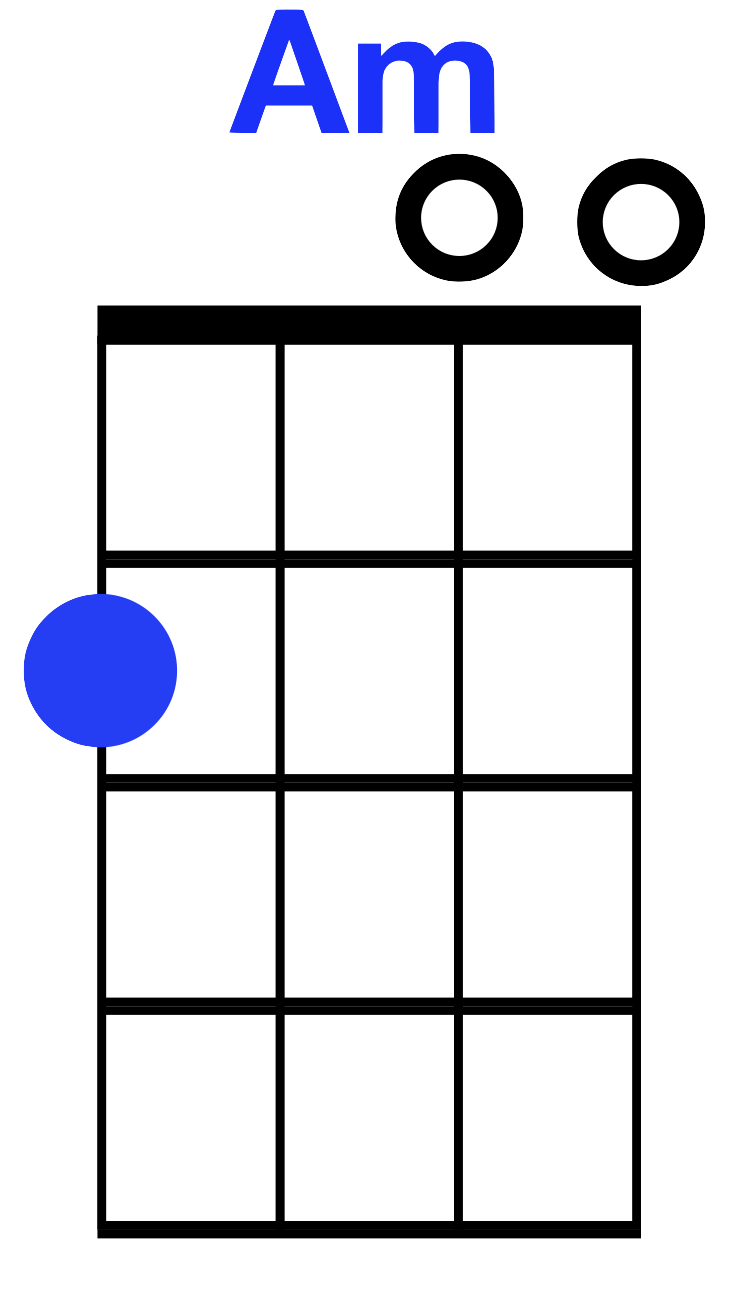 Viva la Vida
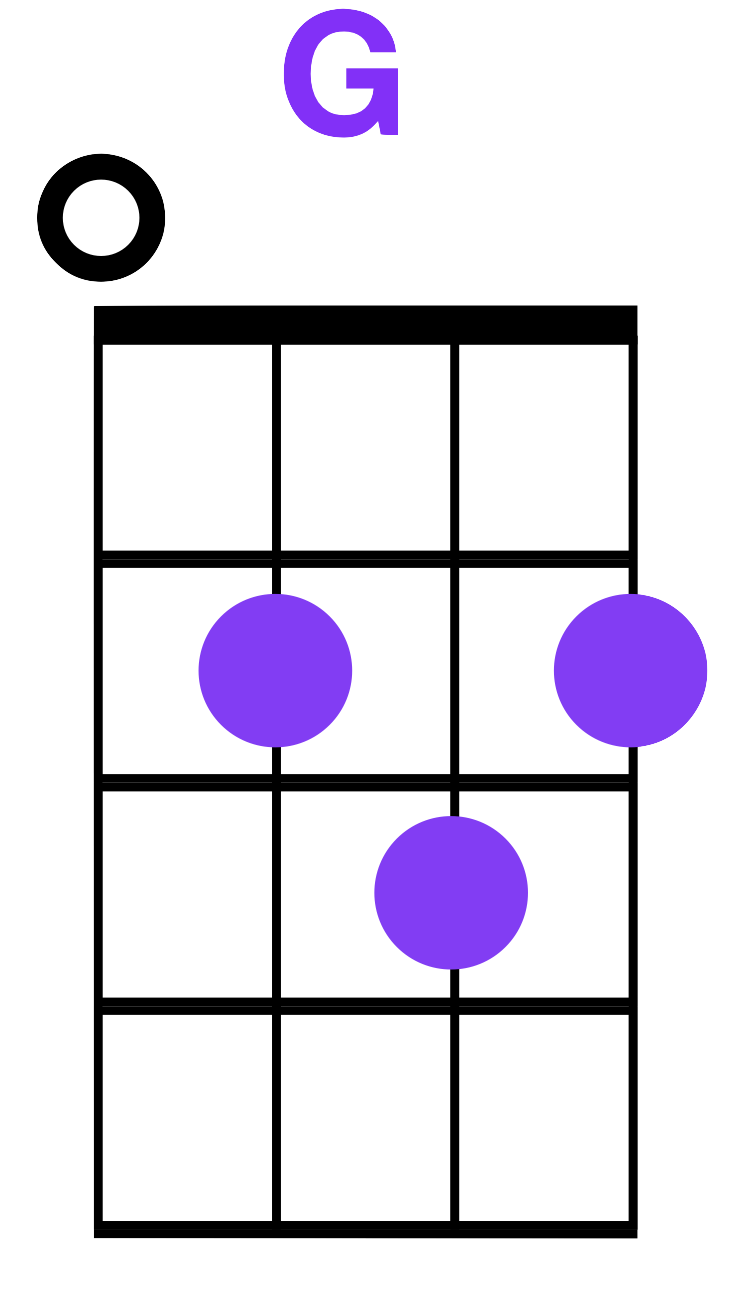 F                                G
For some reason I can’t explain

 C                                       Am
Once you go there was never

                       F          G		Never an honest word

                   C                           AmThat was when I ruled the world
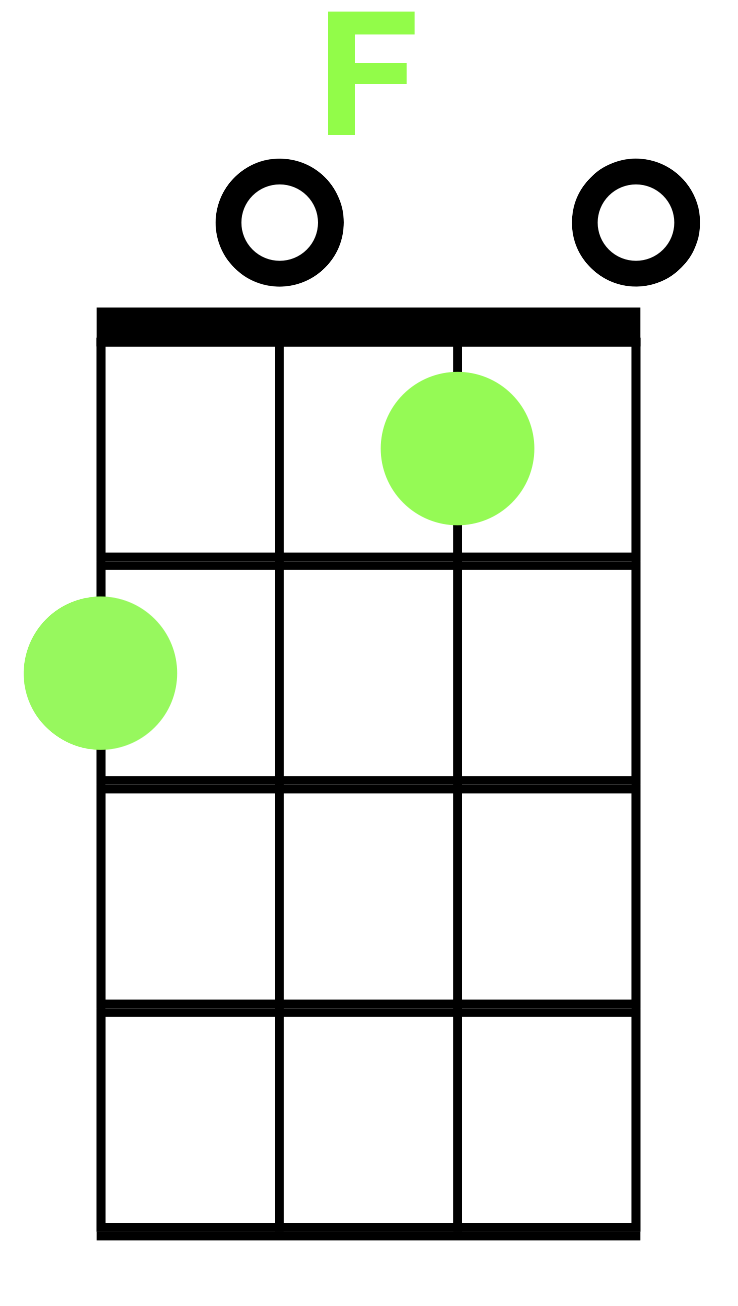 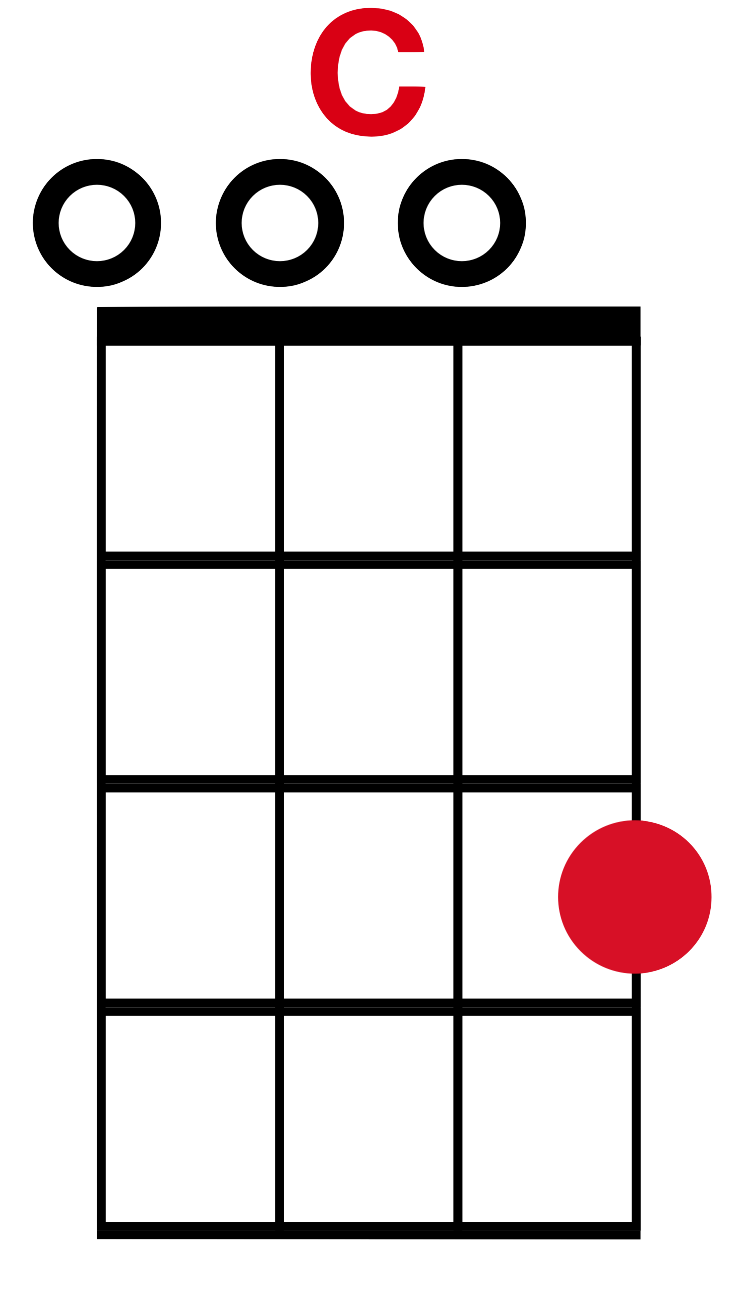 Viva la Vida
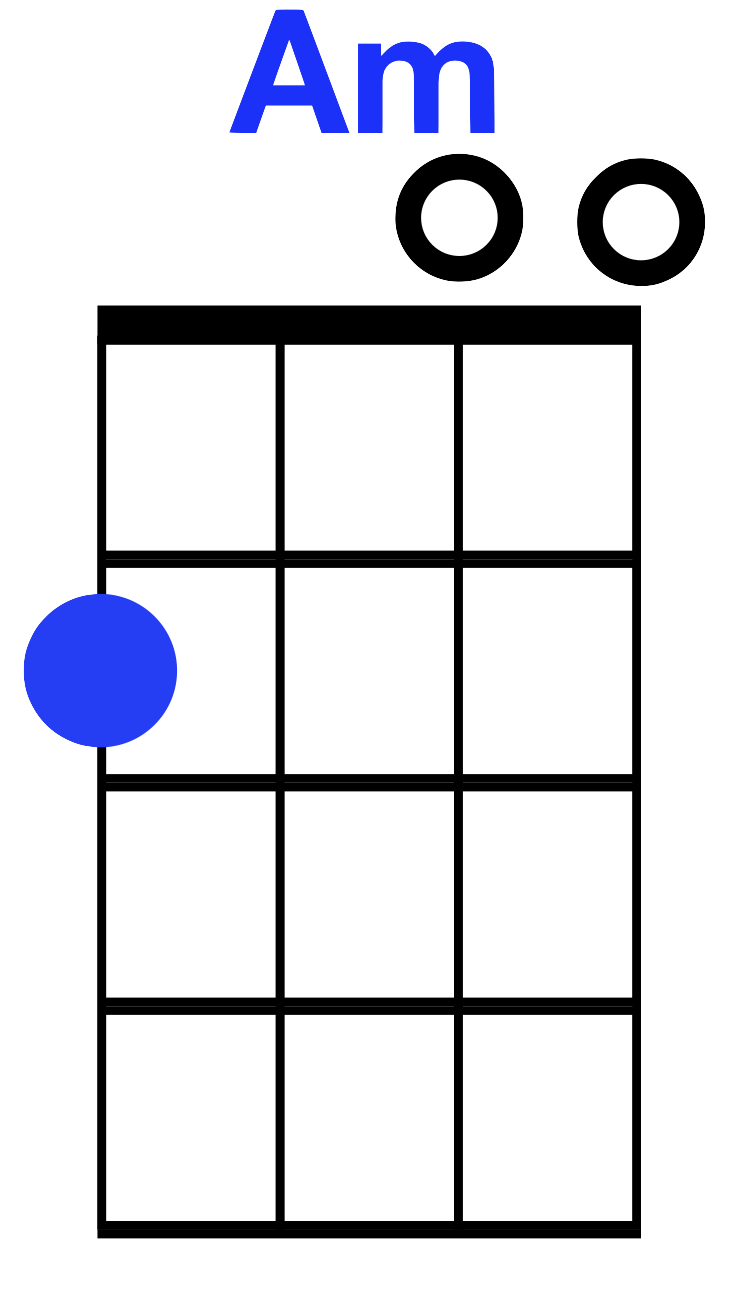 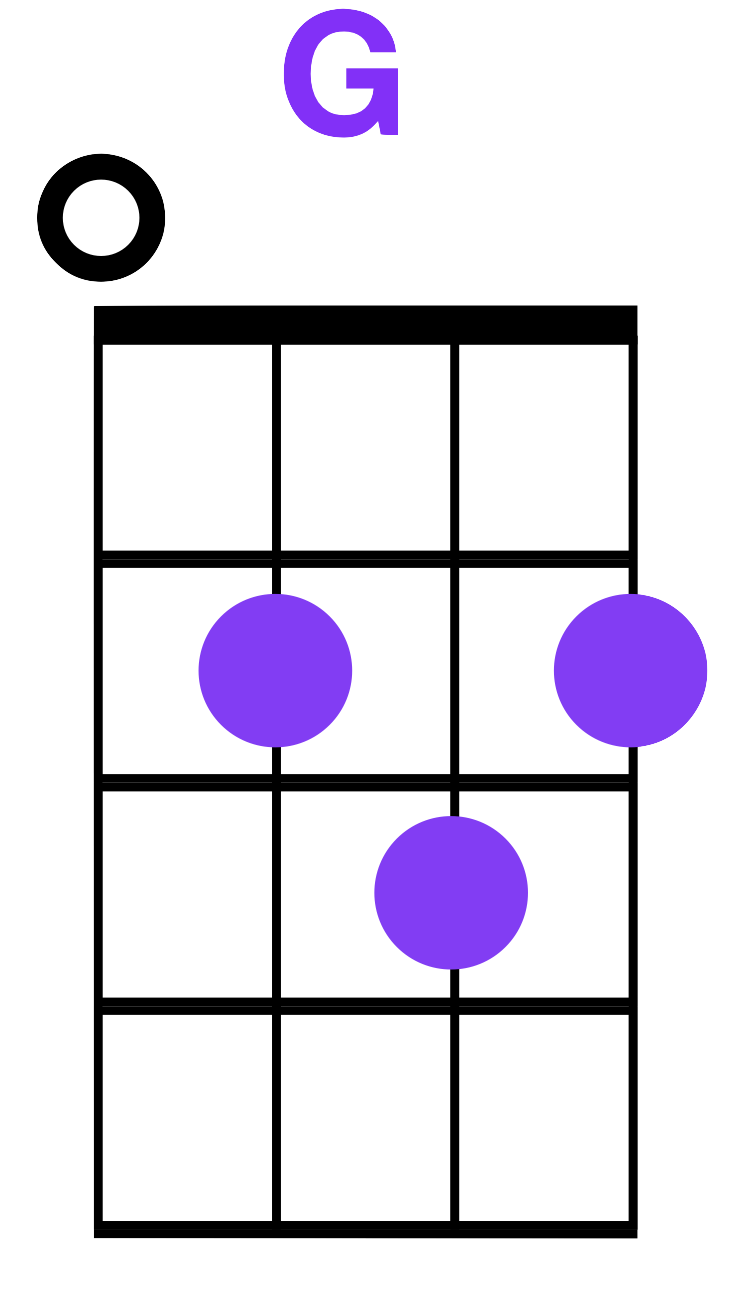 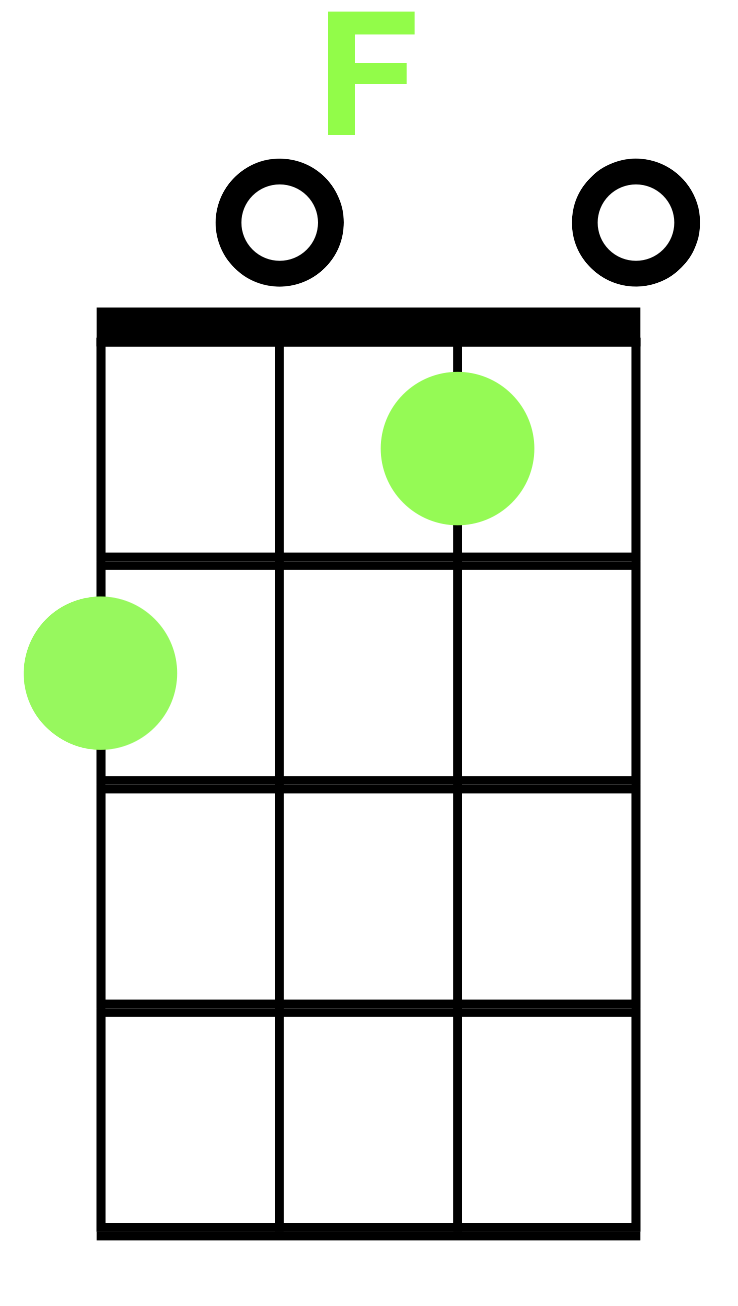 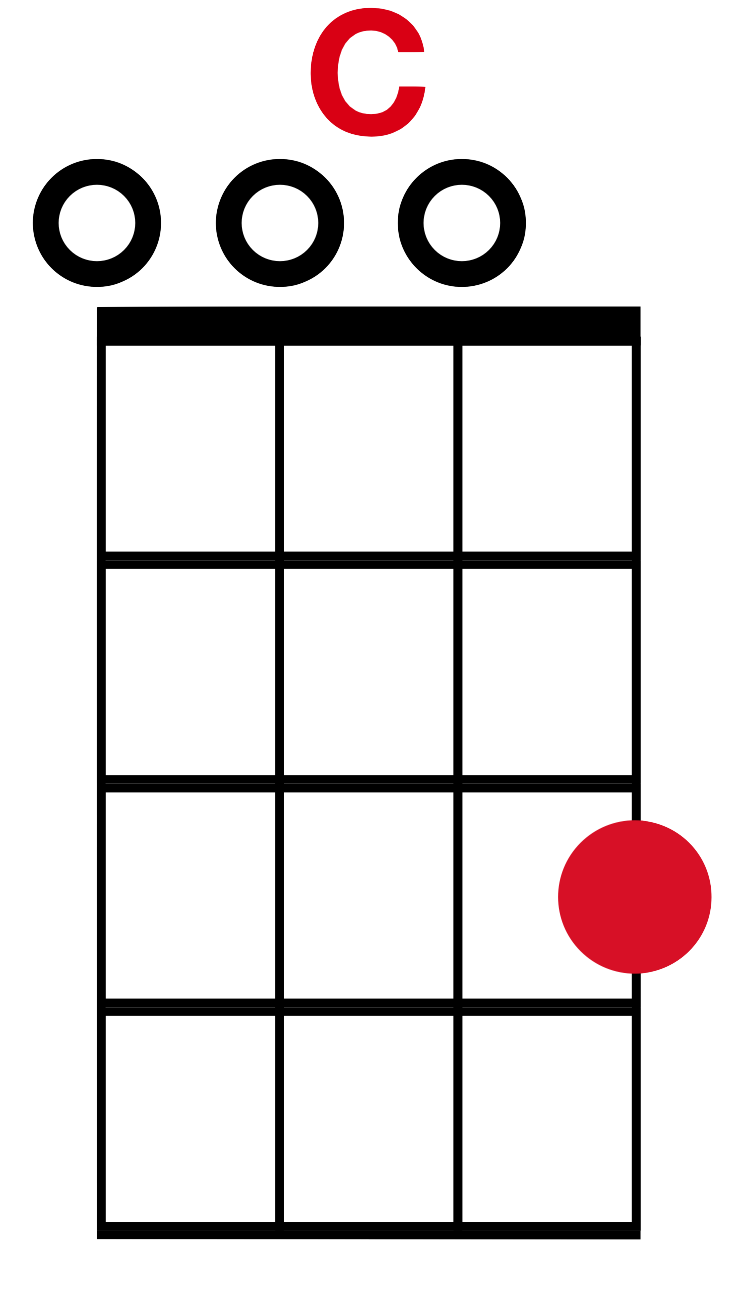 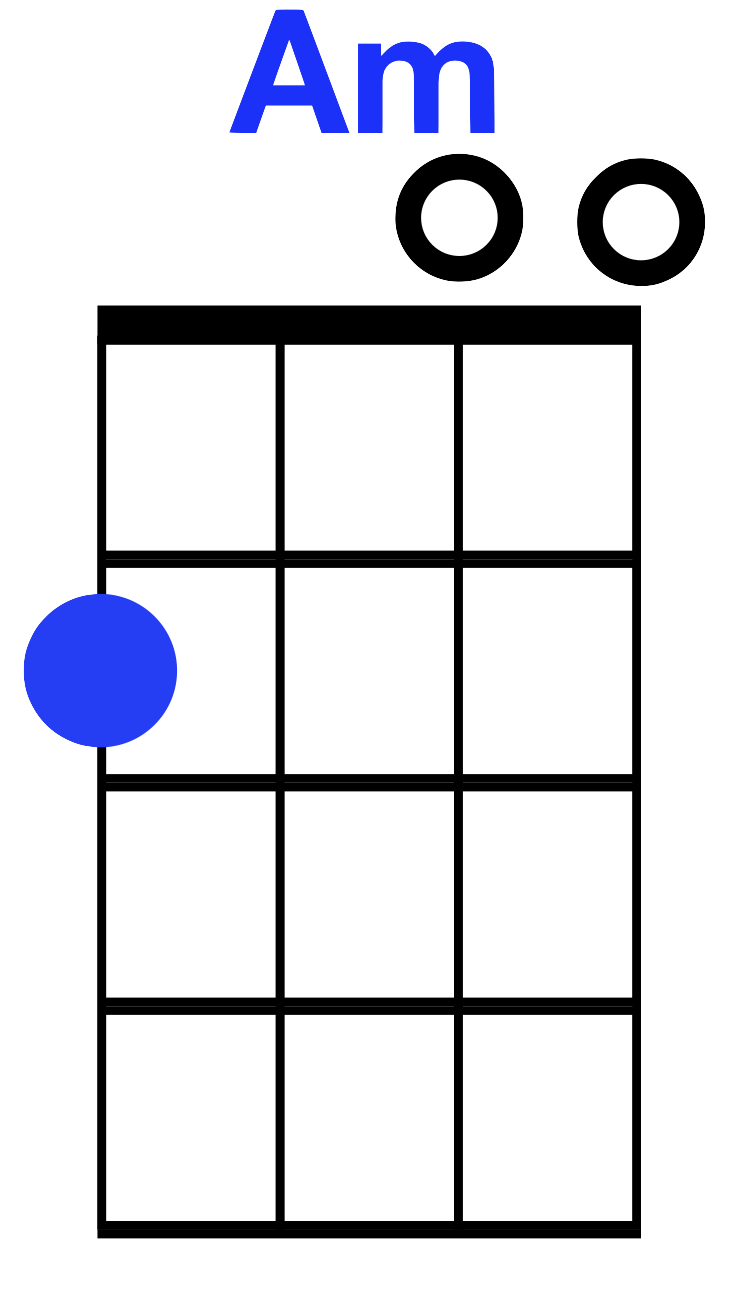 Viva la Vida
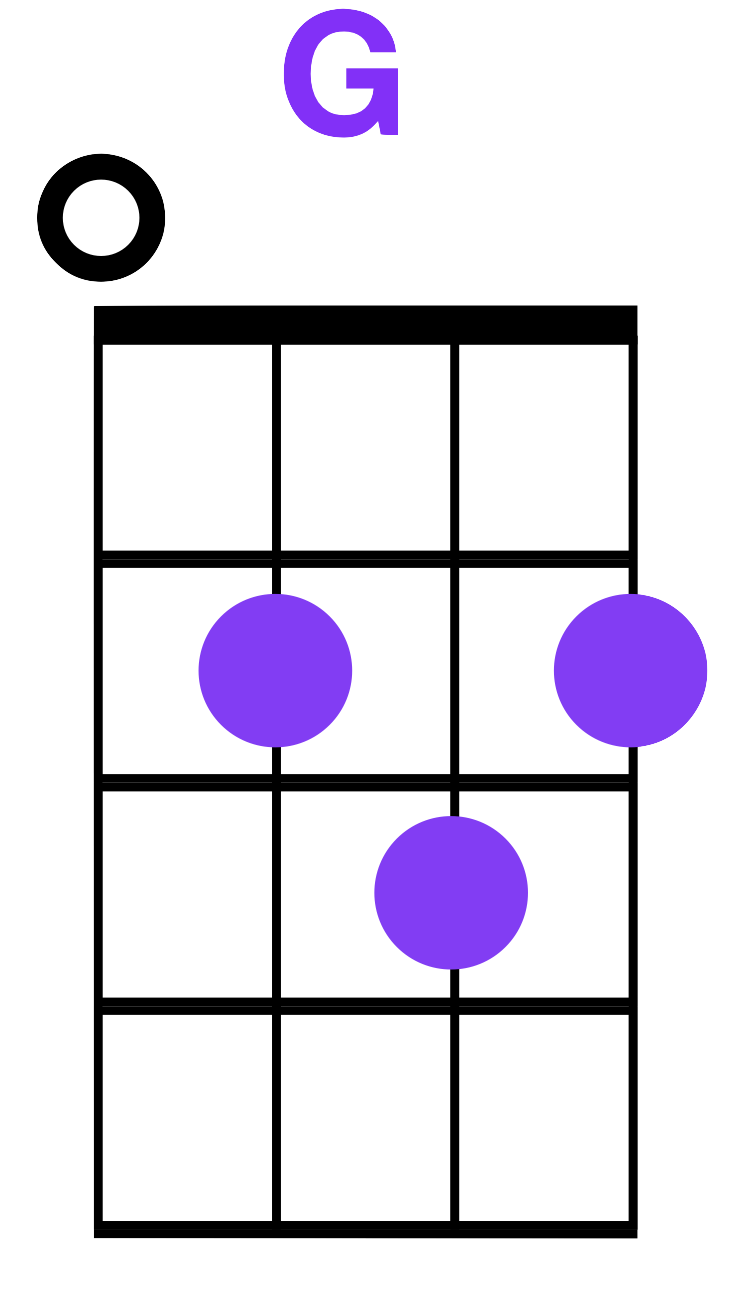 F       G
It was the wicked and wild wind

 	                       C                   Am
Blew down the doors to let me in

                                                    F               G		Shattered windows and the sound of drums

                C                                AmPeople couldn’t believe what I’d become
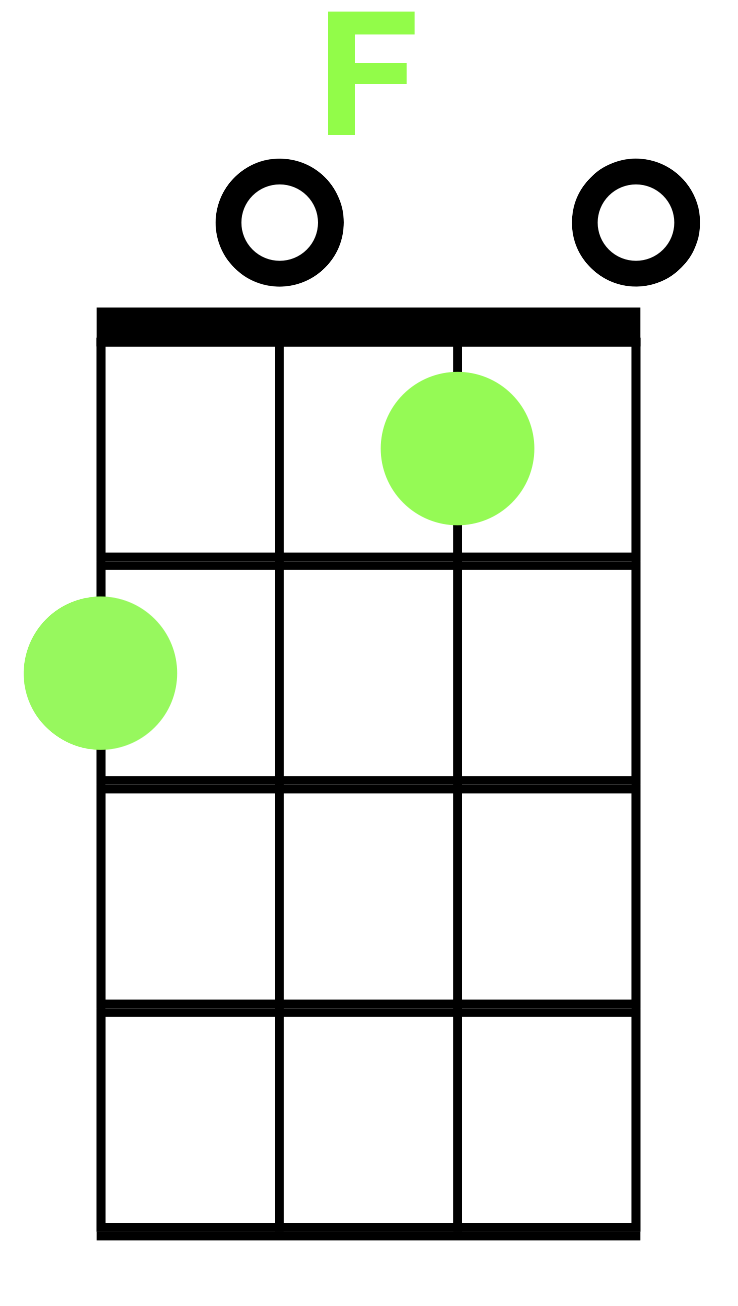 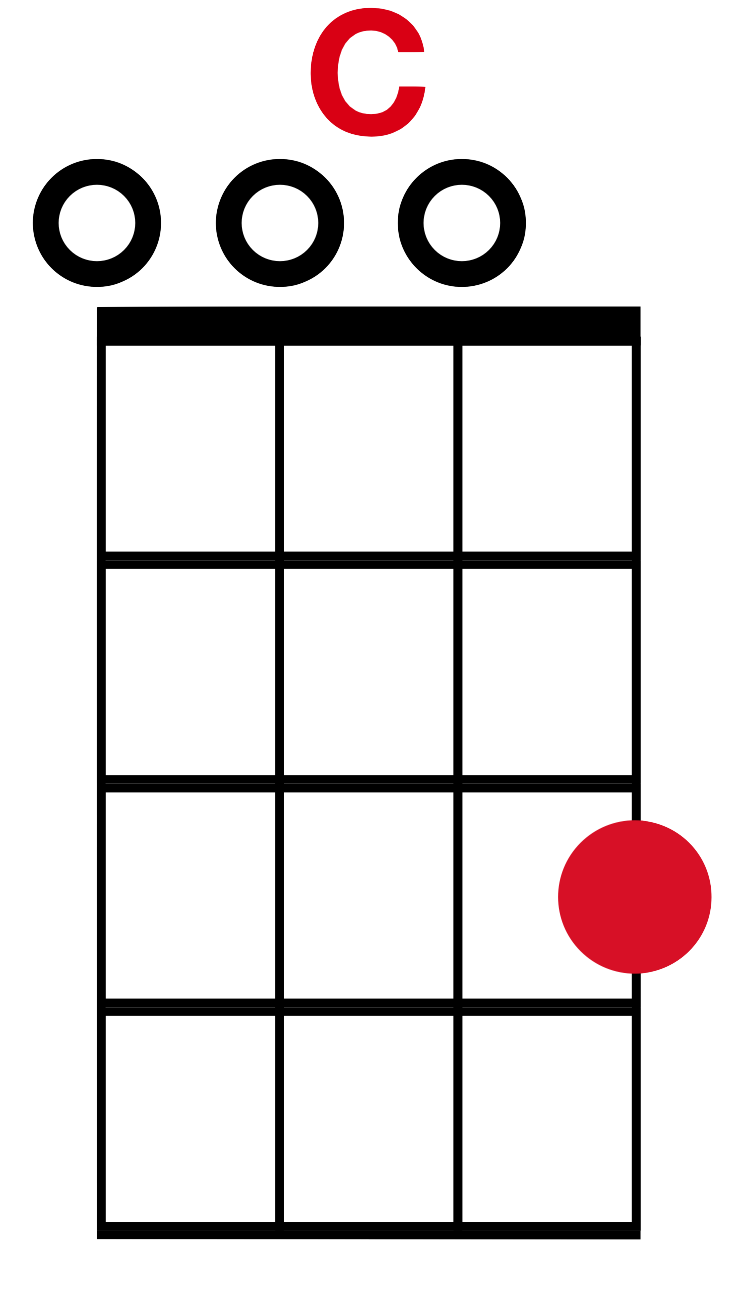 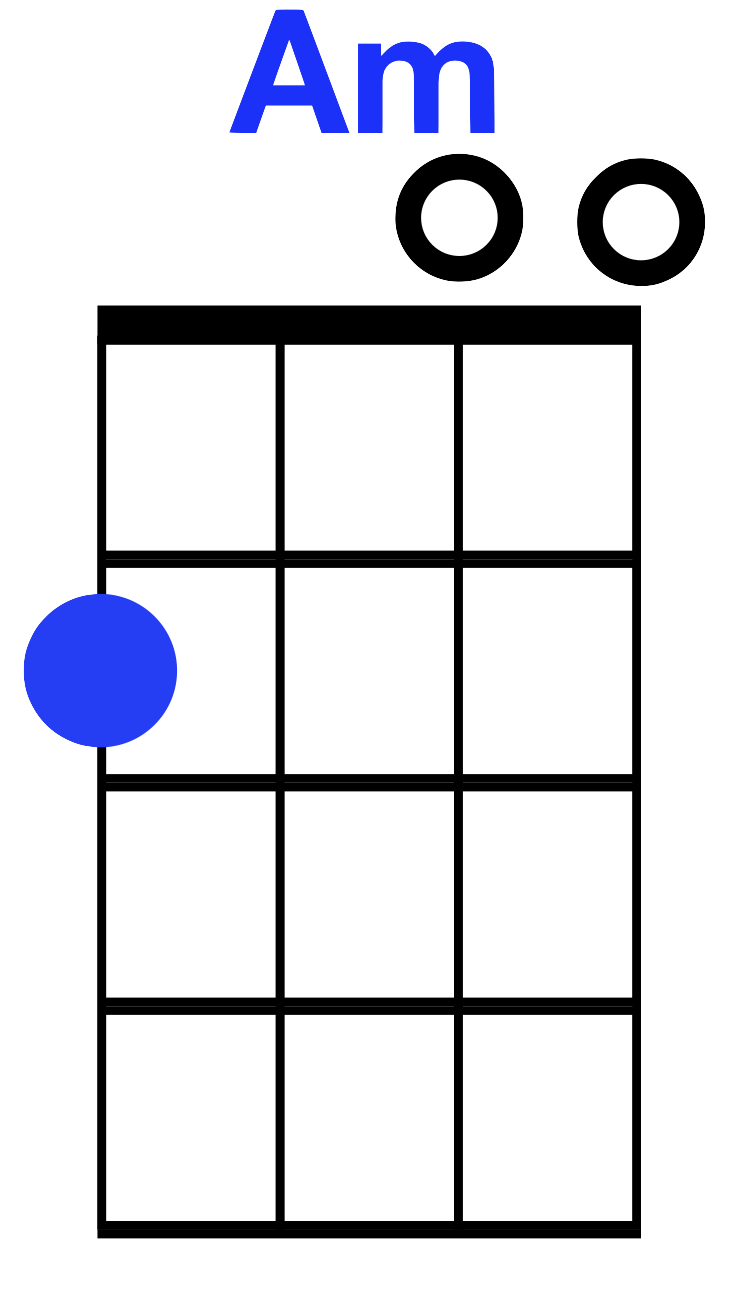 Viva la Vida
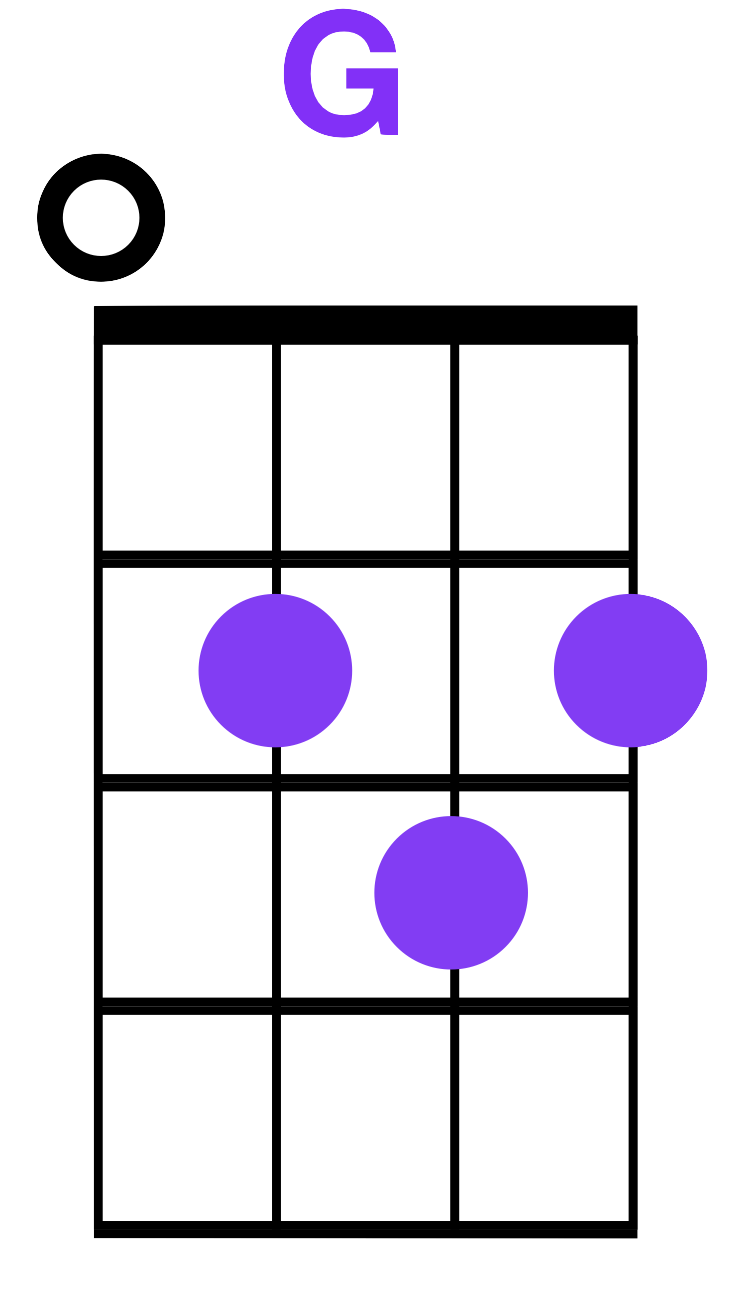 F        G
Revolutionaries wait

 	          C                        Am
For my head on a silver plate

                                    F            G		Just a puppet on a lonely string

        C                                            AmOh who would ever want to be king
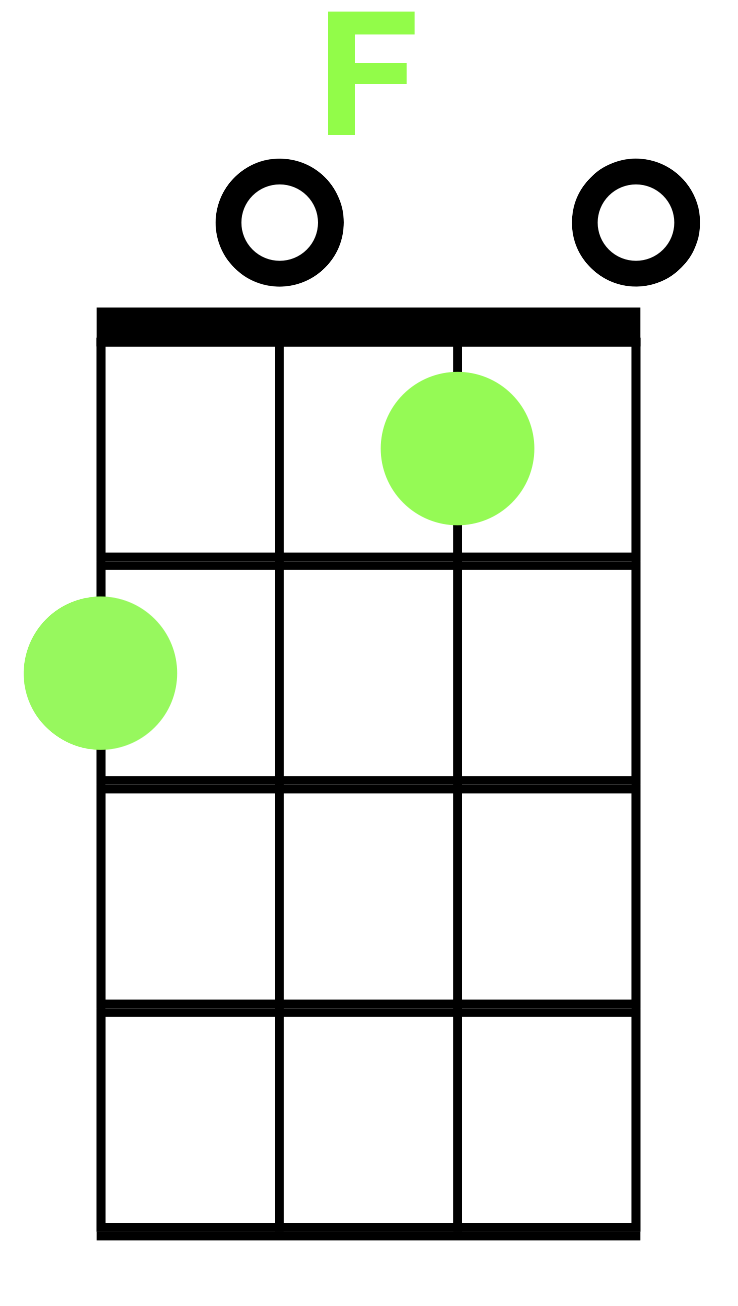 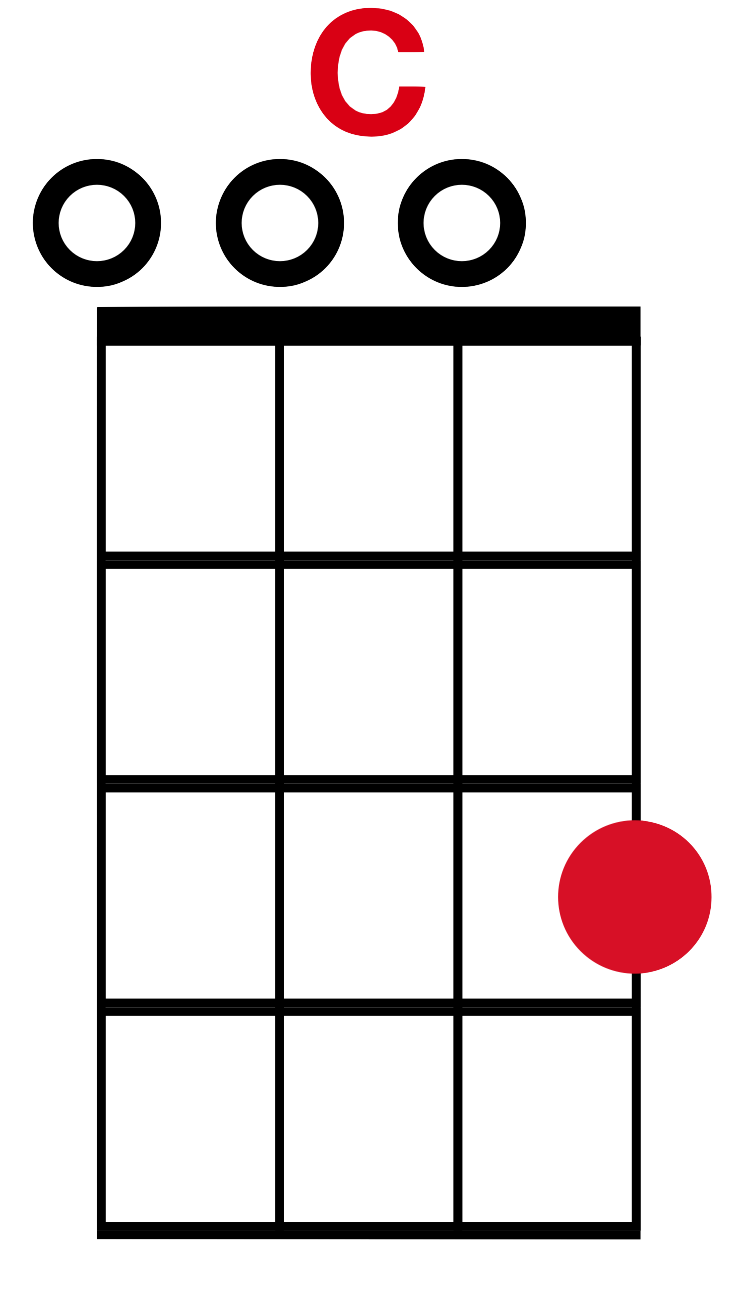 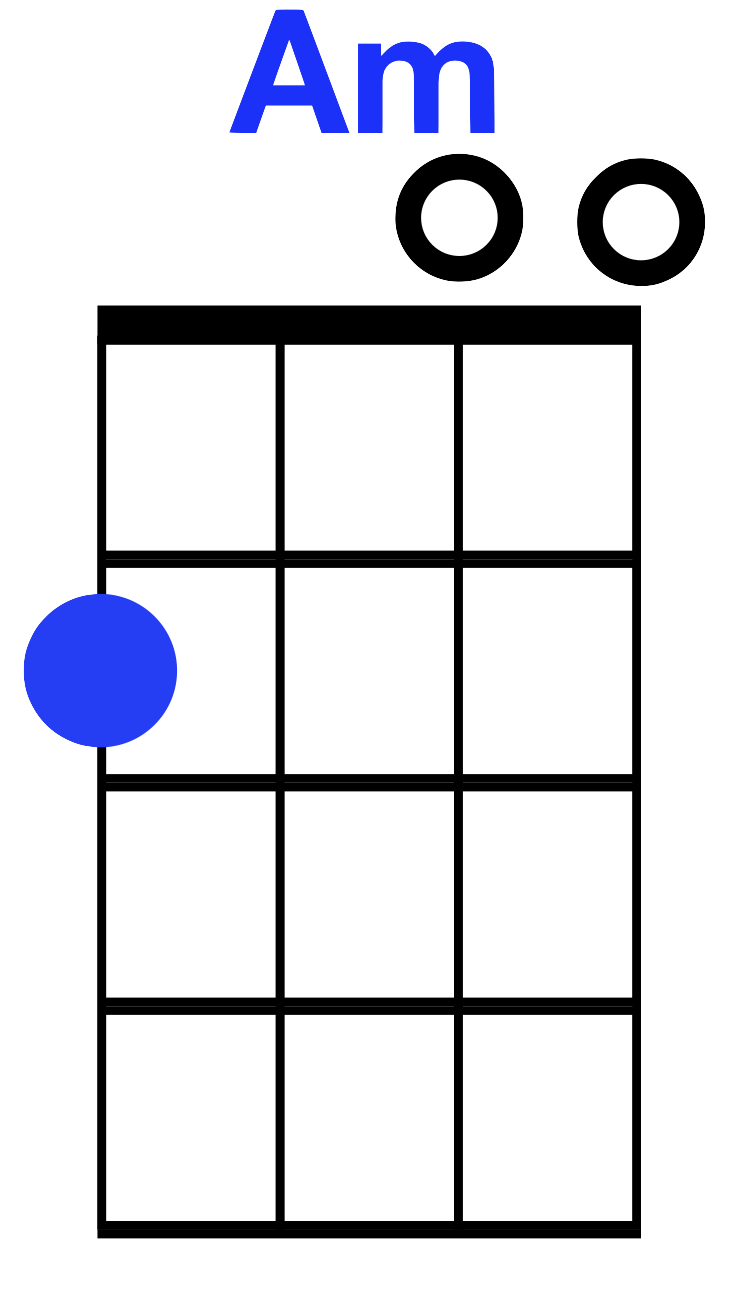 Viva la Vida
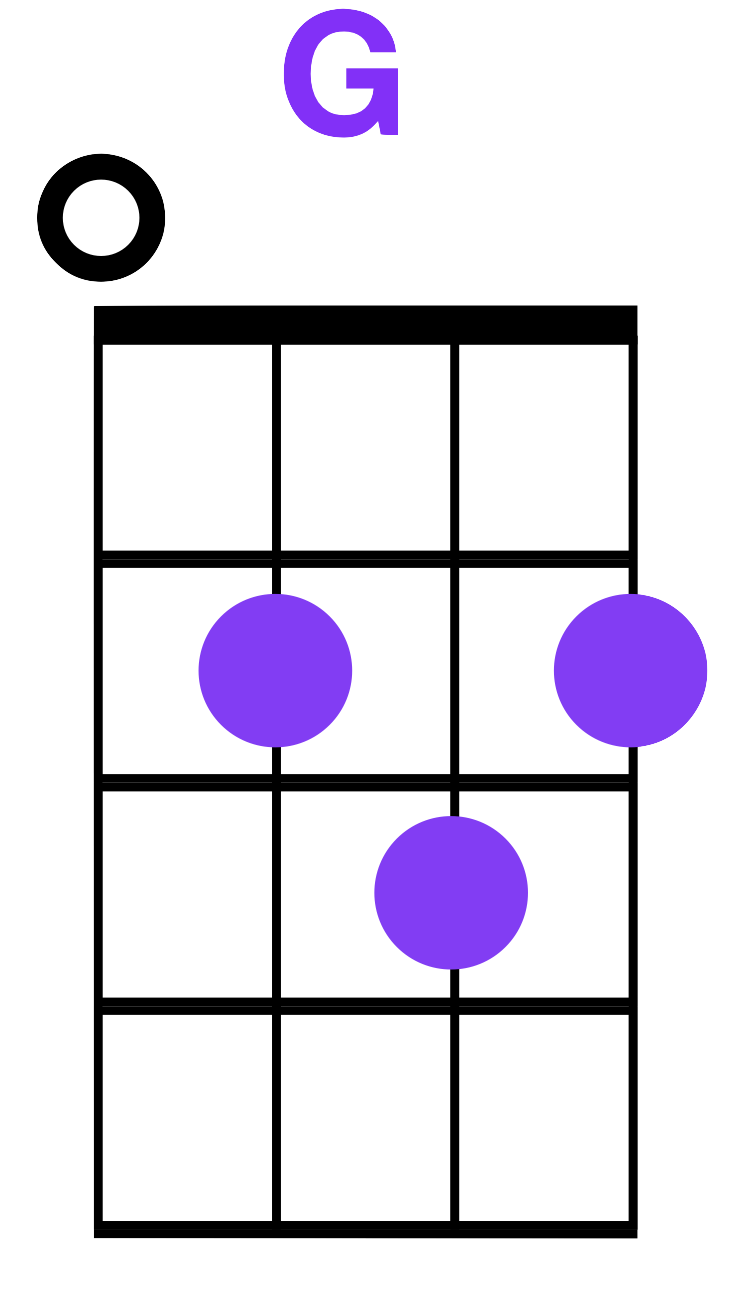 F                        G
I hear Jerusalem bells a ringing

  C                         Am
Roman Cavalry choirs a singing

  F                              G		Be my mirror my sword and shield

            C                        AmMy missionaries in a foreign field
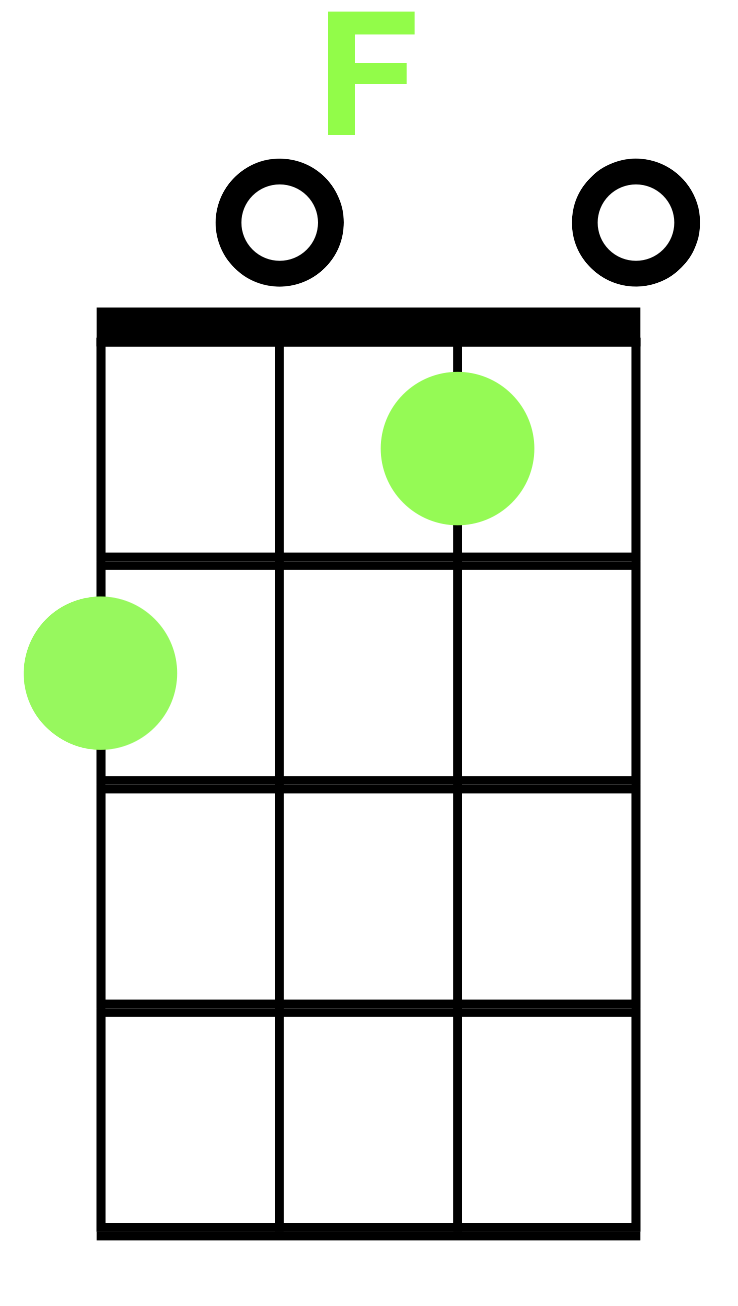 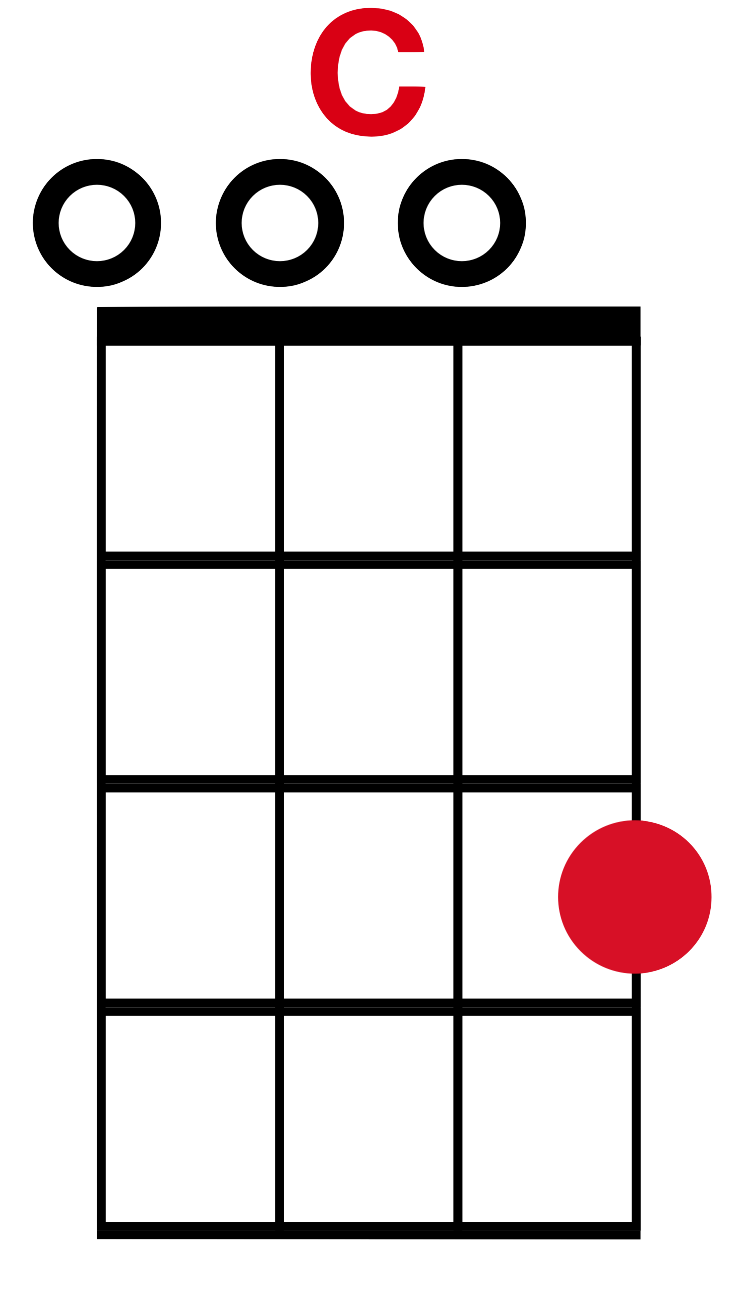 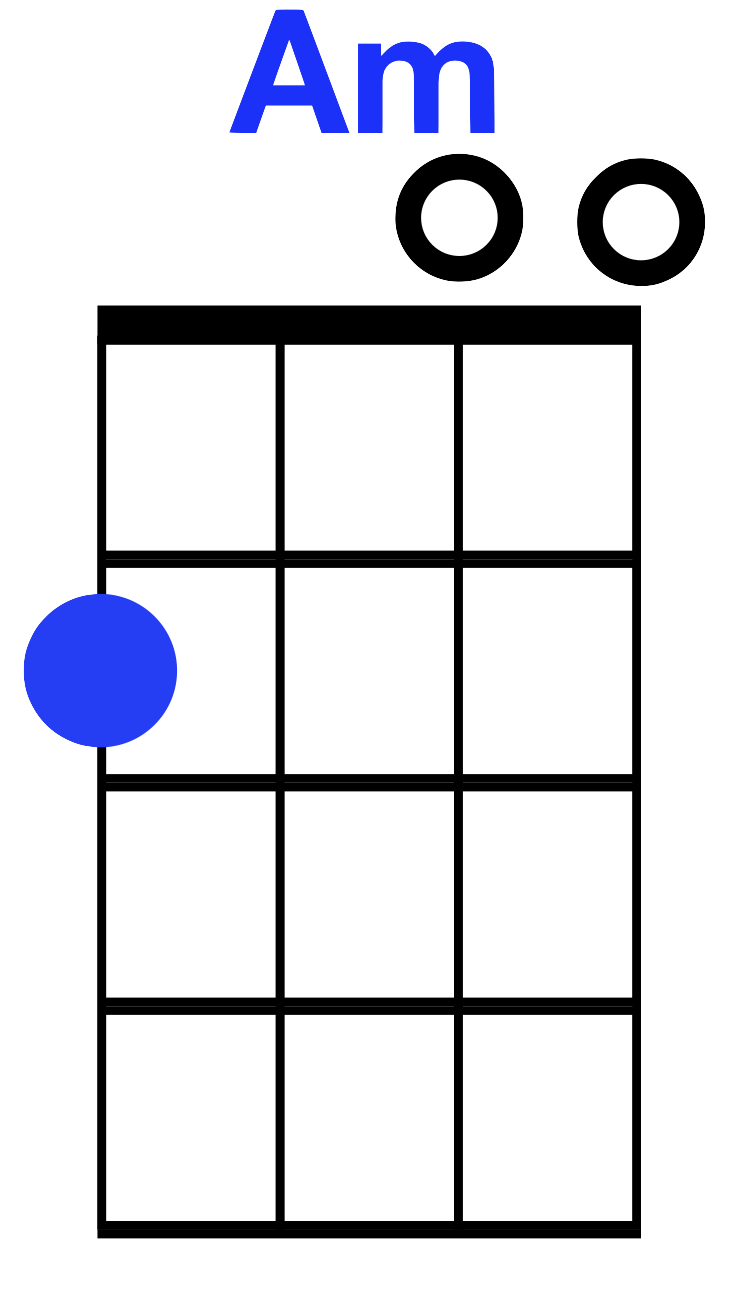 Viva la Vida
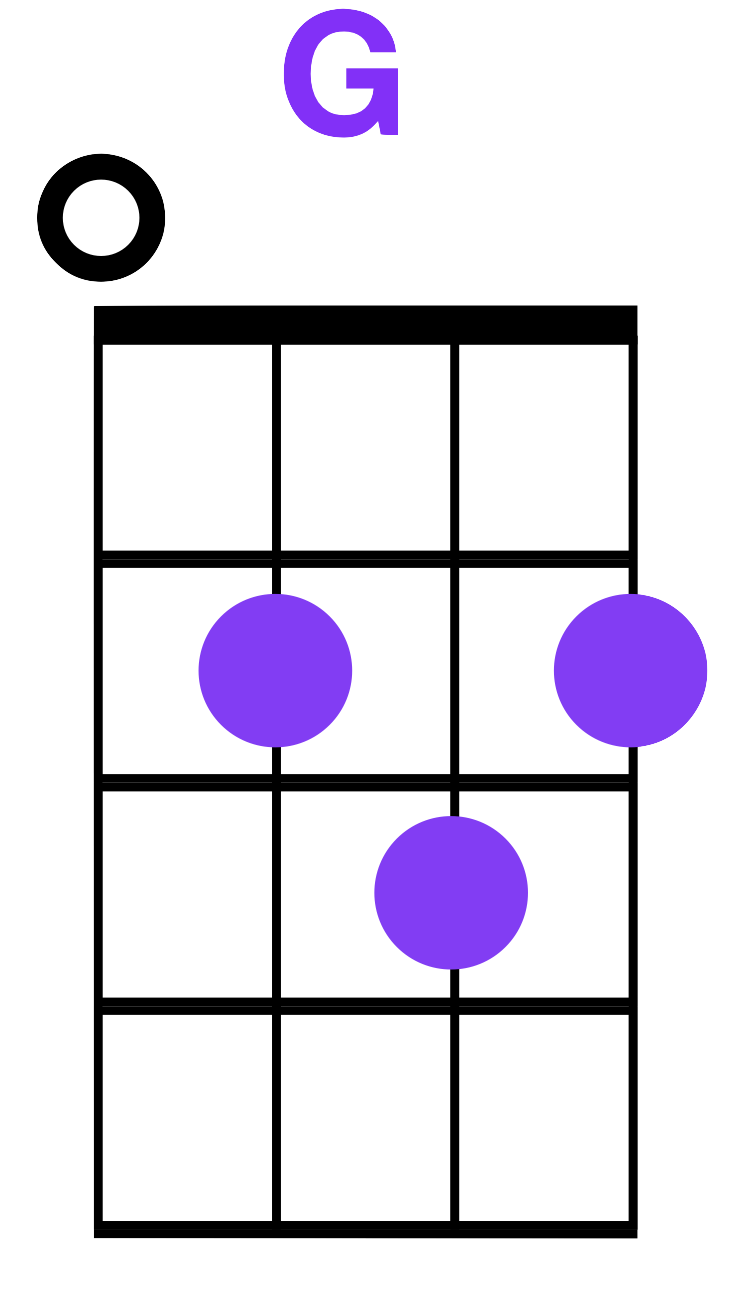 F                                G
For some reason I can’t explain

   C                                 Am
I know St. Peter won’t call my name

                       F          G		Never an honest word

                   C                           AmThat was when I ruled the world
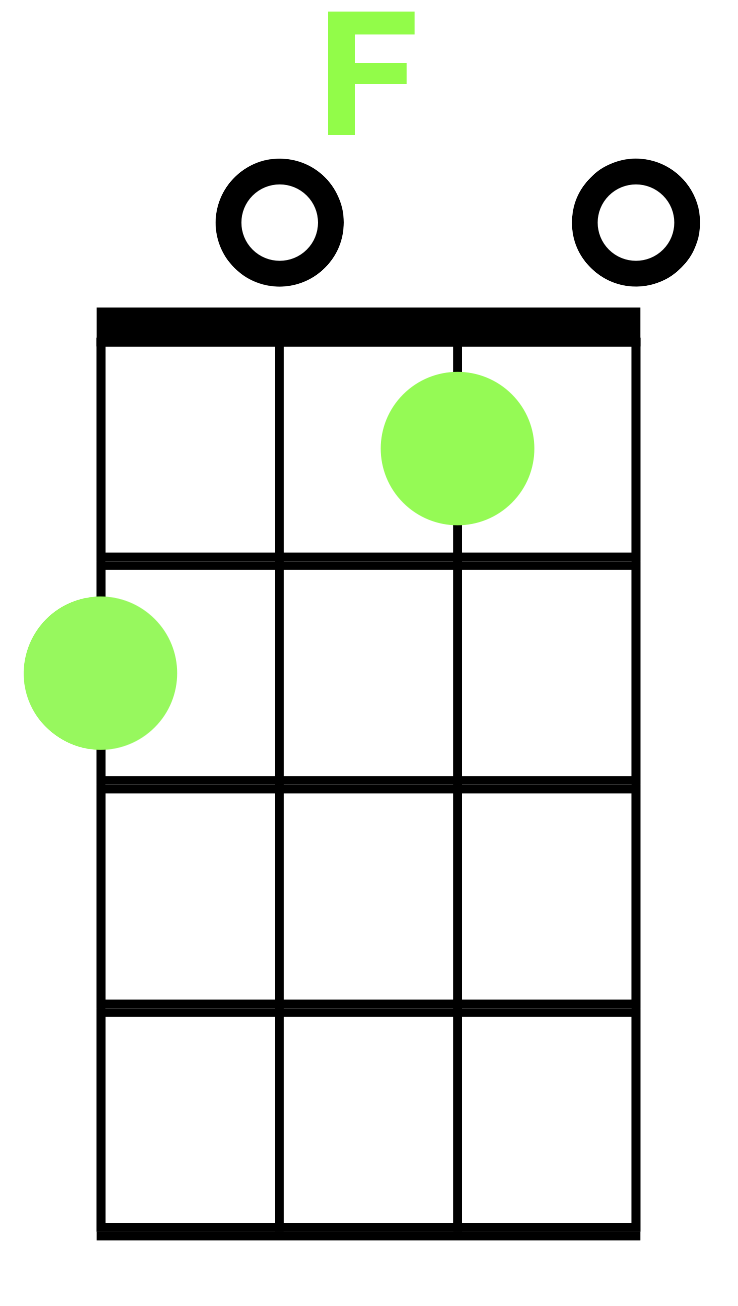 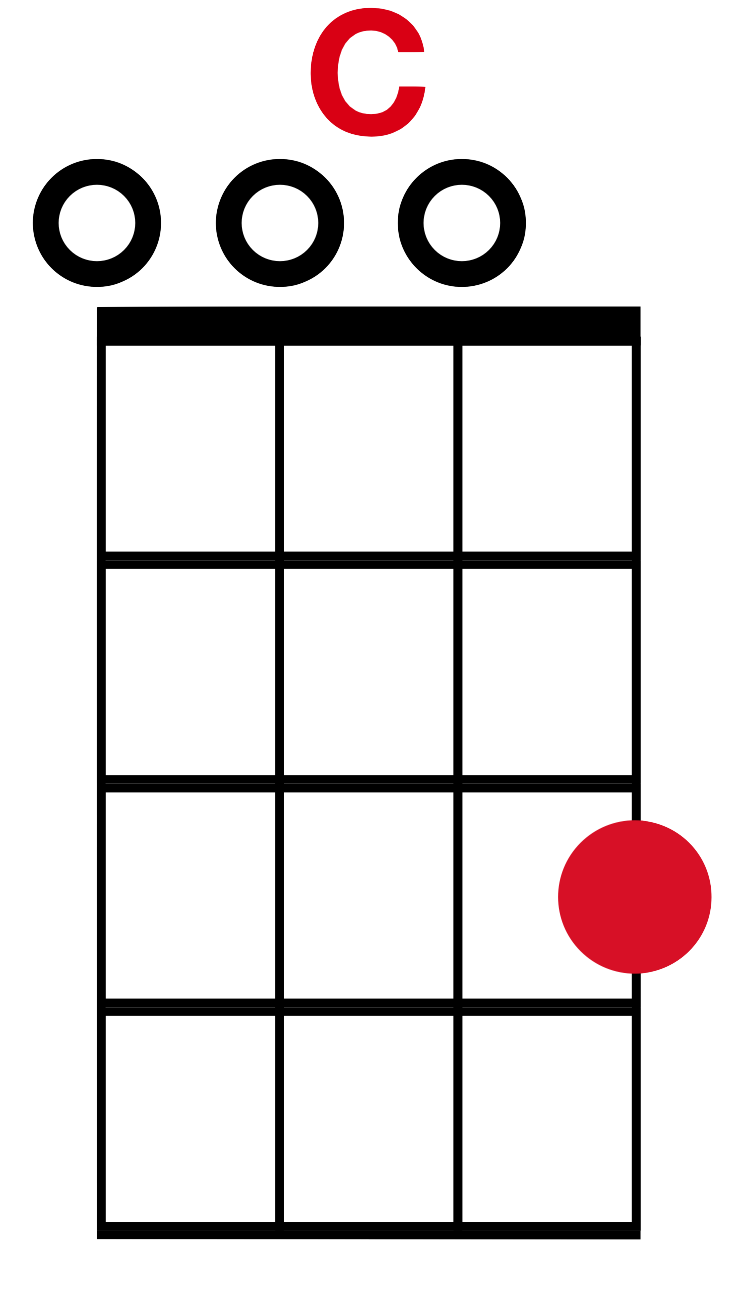 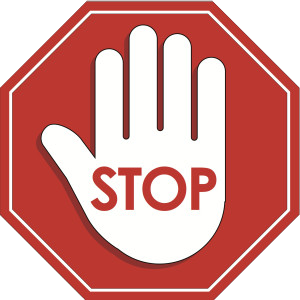 War
Low Rider
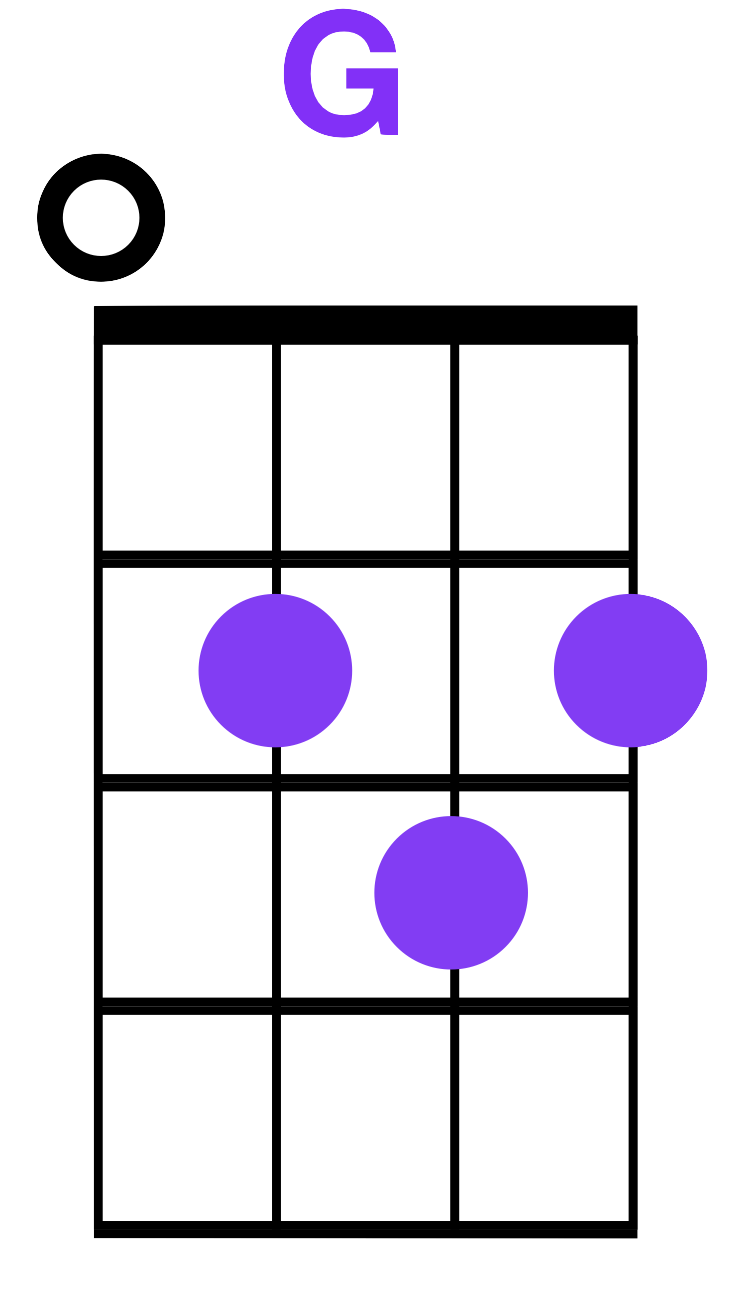 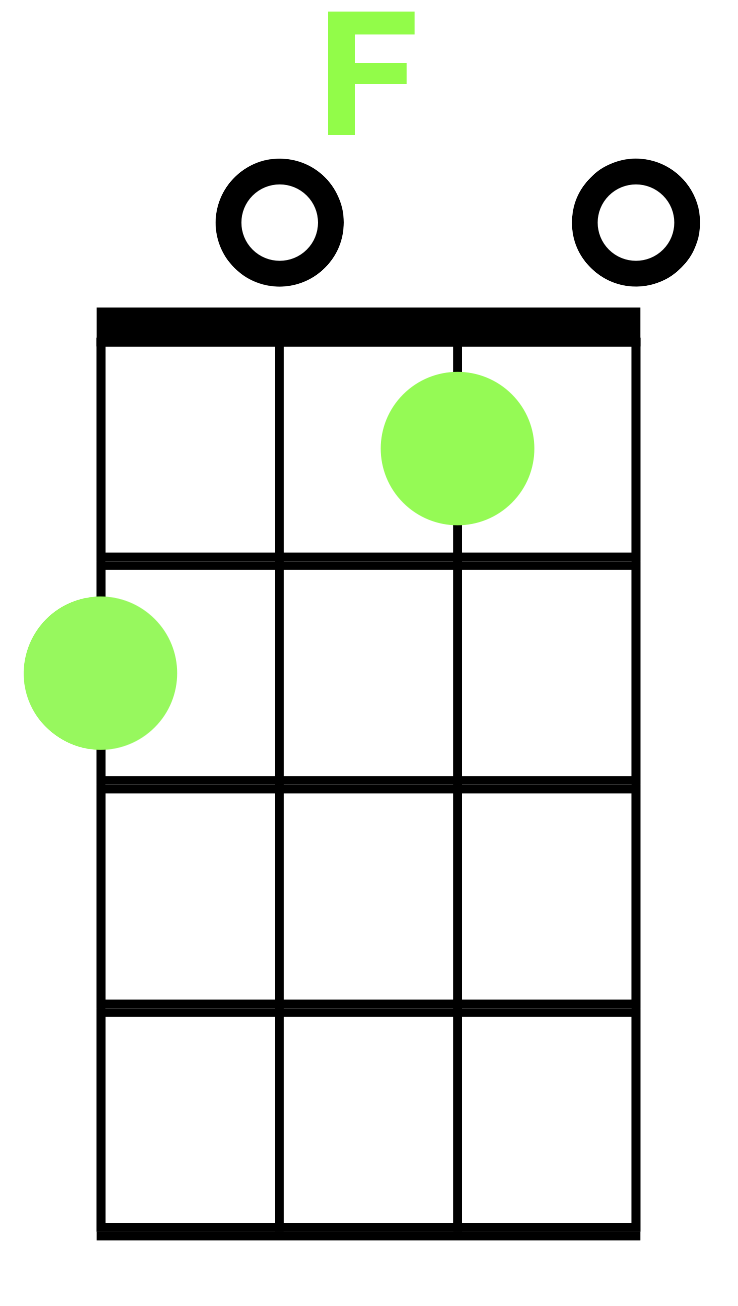 INTRO
Low Rider
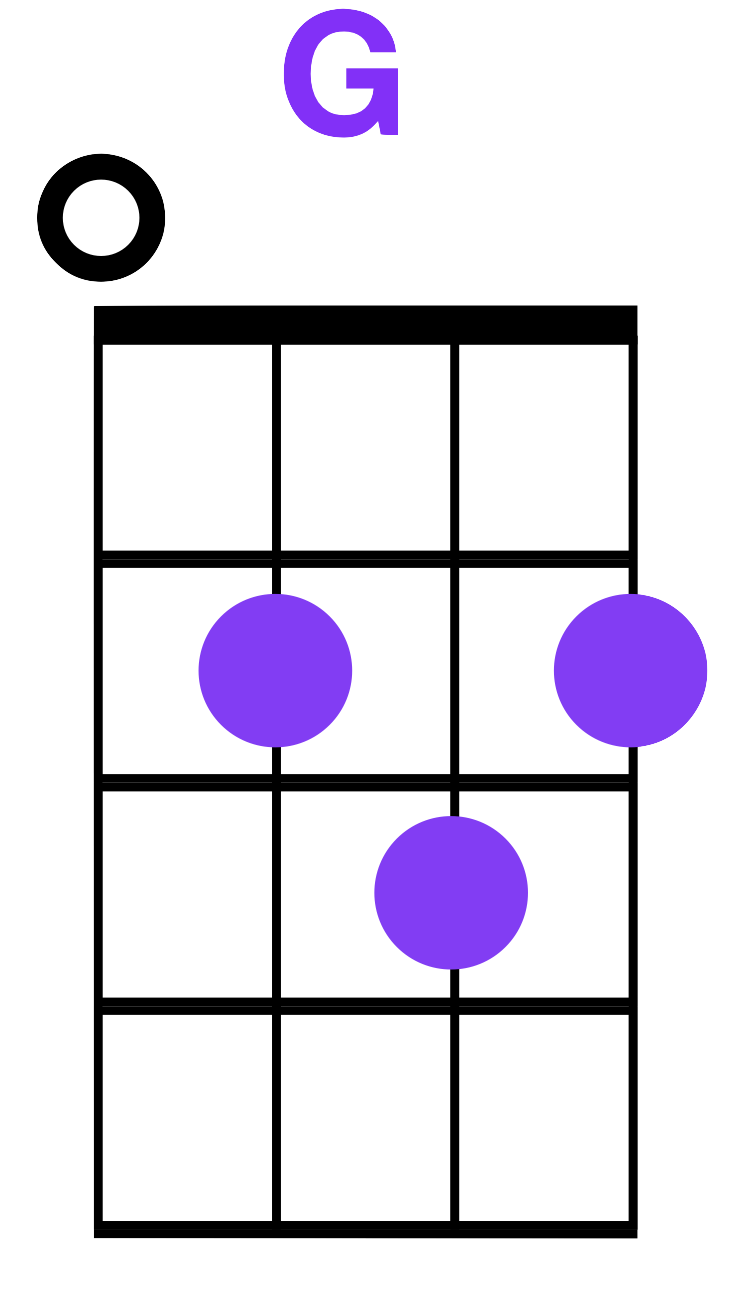 Low Rider
intro
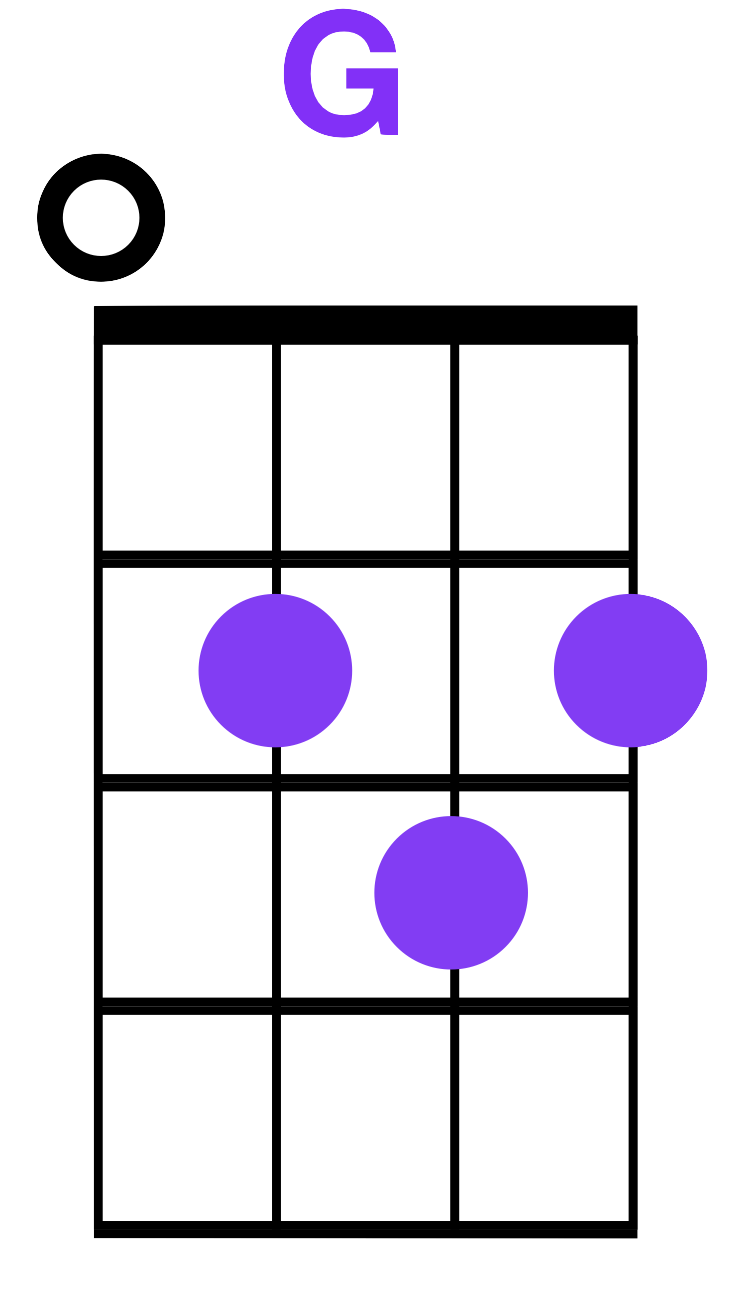 G					      G                    G     
Do do do do do do do do do do do do

G					      G                    G     
Do do do do do do do do do do do do
Low Rider
G		G  		 	                       G     
All my friends know the low rider 

 G		G  		        G     
The low rider is a little higher 

G		G  		 	           G     
Low rider drives a little slower 

G		G  		 	      G     
Low rider he’s a real go’er
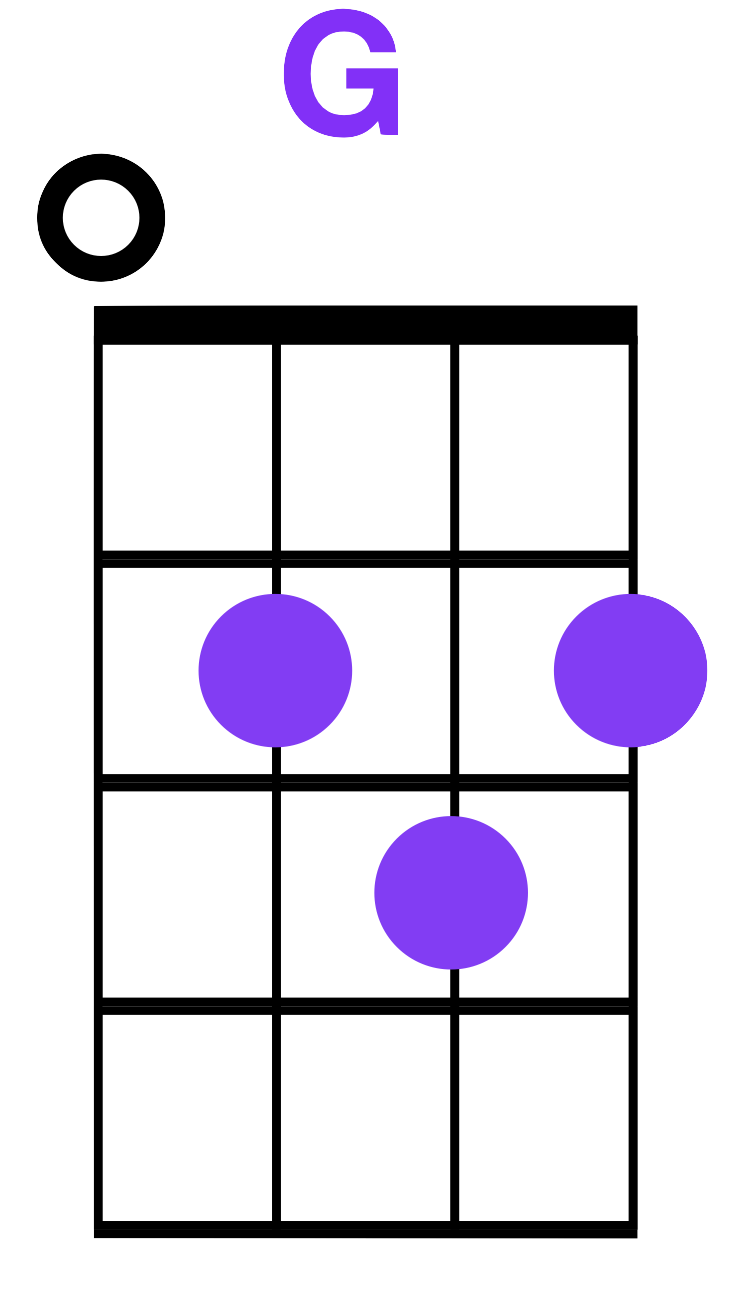 Low Rider
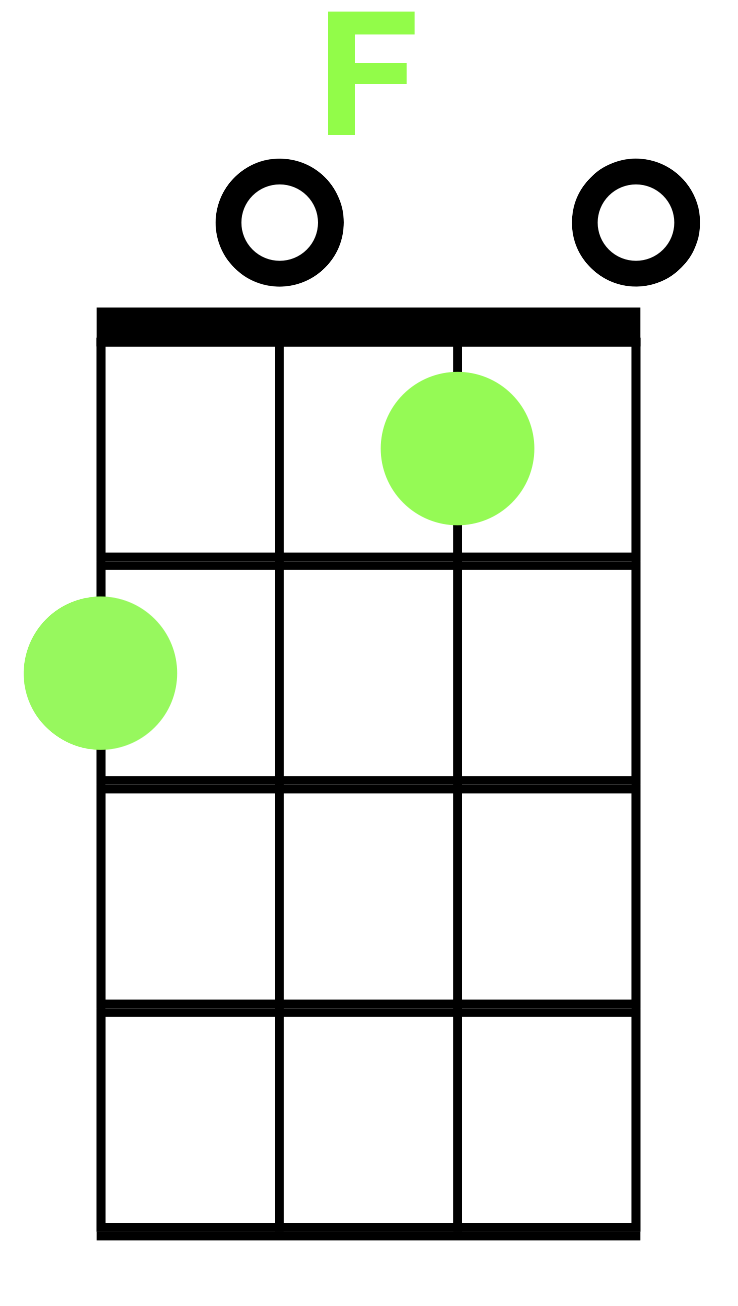 F 		  		     F     
Take a little trip, take a little trip

F 		  		 	       G     
Take a little trip with me 

F 		  		     F     
Take a little trip, take a little trip

F 		  		 	      G     
Take a little trip and see
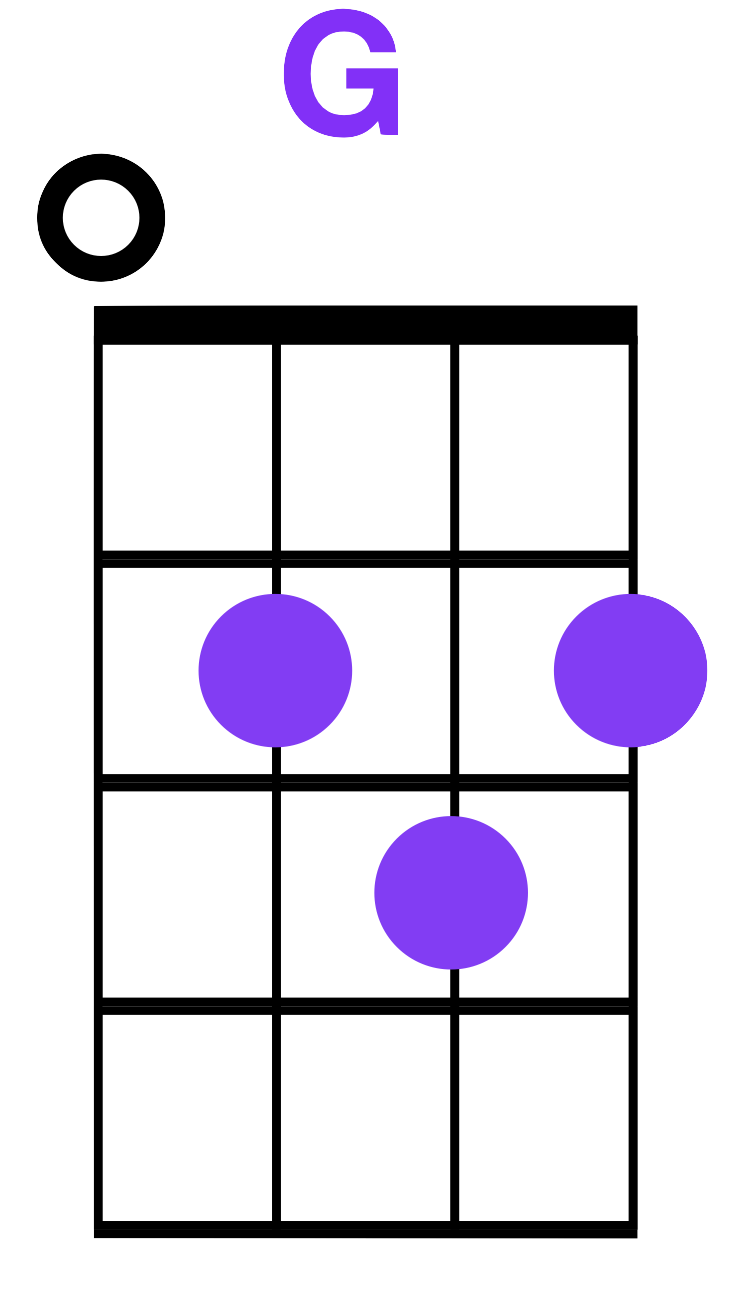 Low Rider
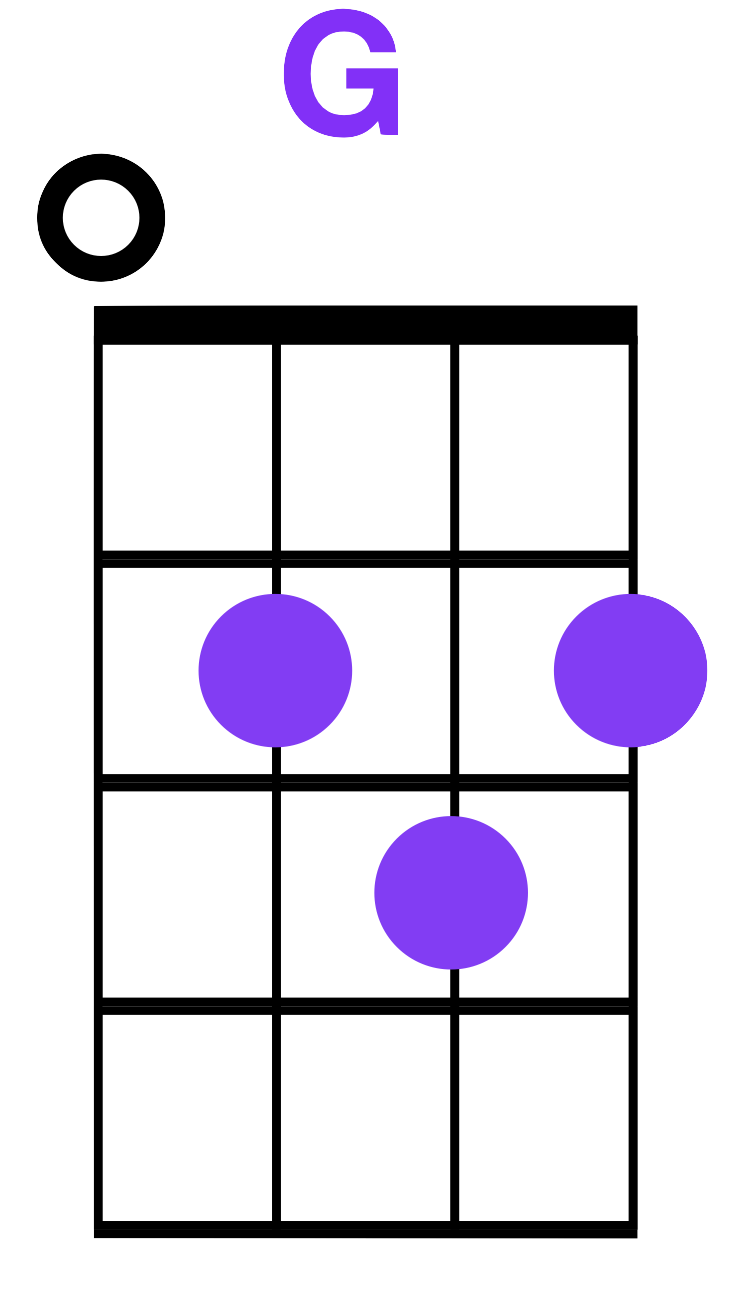 G					G                    G     
Do do do do do do do do do do do do

G					G                    G     
Do do do do do do do do do do do do
Low Rider
G		G  		 	          G     
Low rider knows every street, yeah

 G		G  		       	       G     
The low rider he’s the one to meet, yeah

G		G  		 	              G     
Low rider don’t use no gas now

G		G  		 	      		G     
Low rider don’t drive too fast
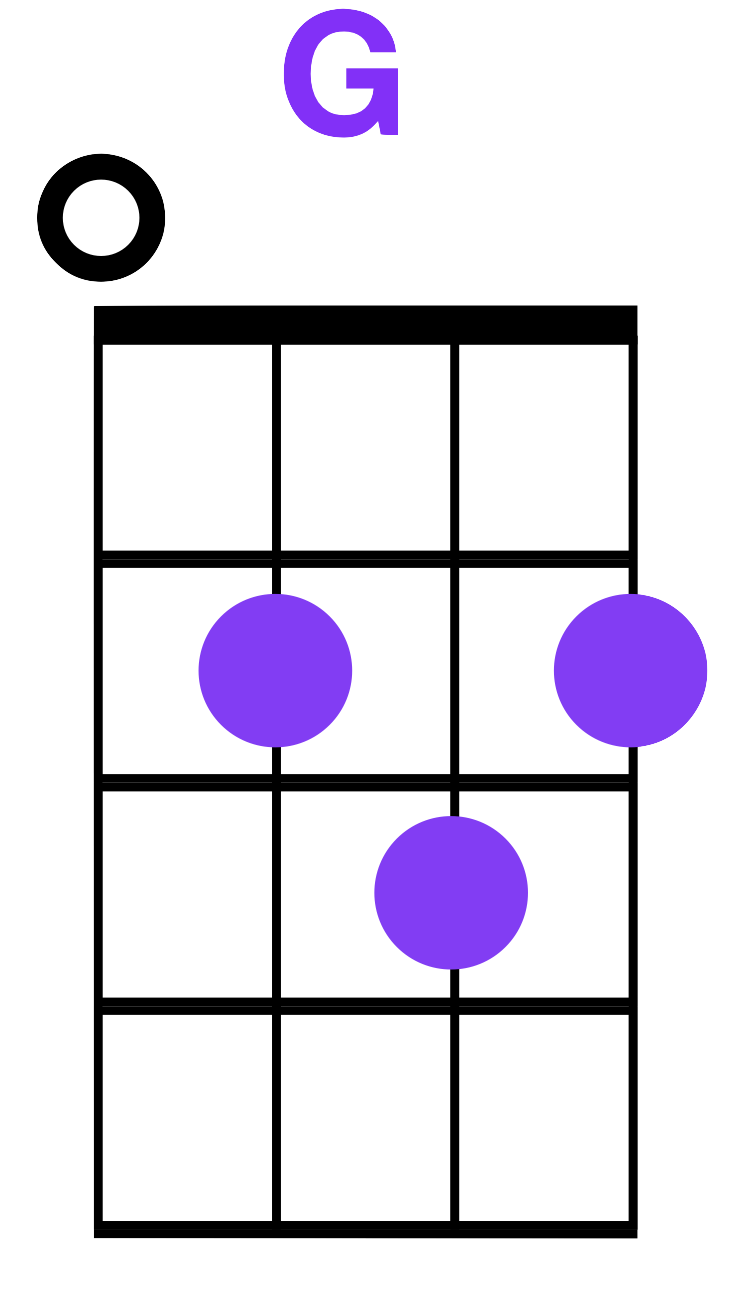 Low Rider
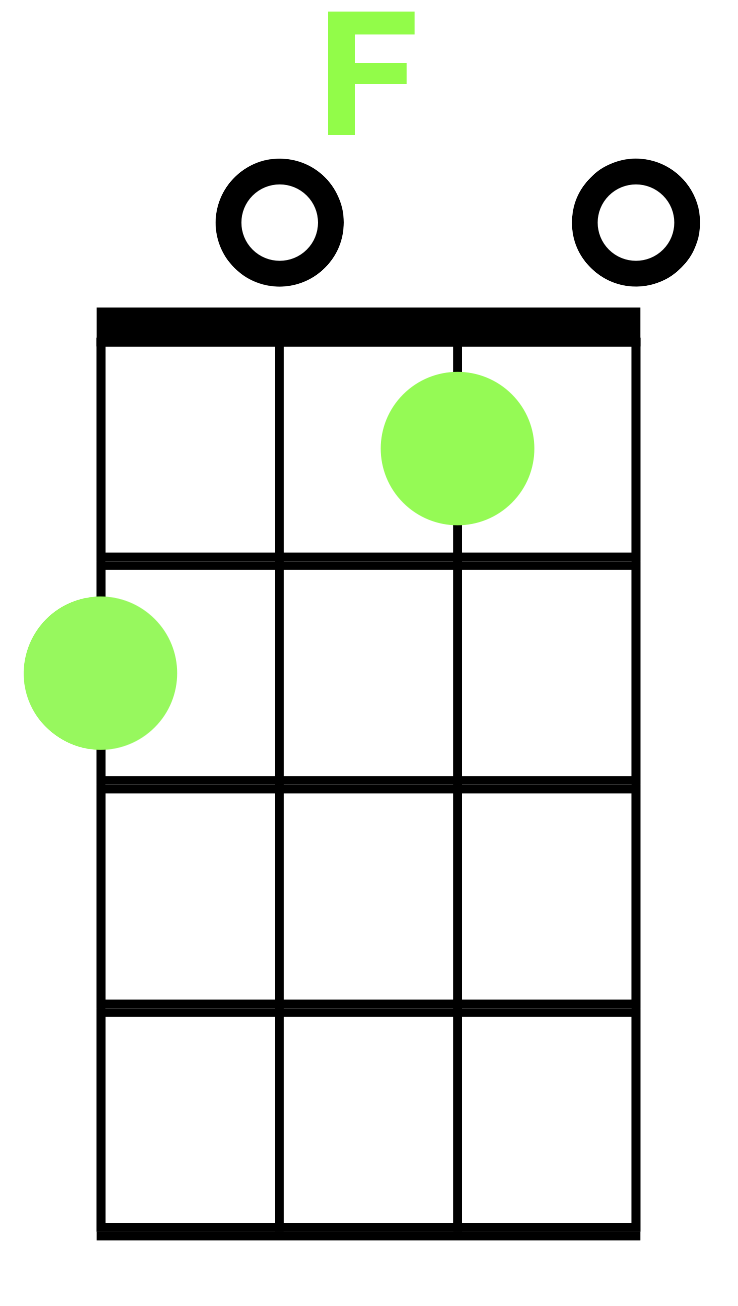 F 		  		     F     
Take a little trip, take a little trip

F 		  		 	       G     
Take a little trip with me 

F 		  		     F     
Take a little trip, take a little trip

F 		  		 	      G     
Take a little trip and see
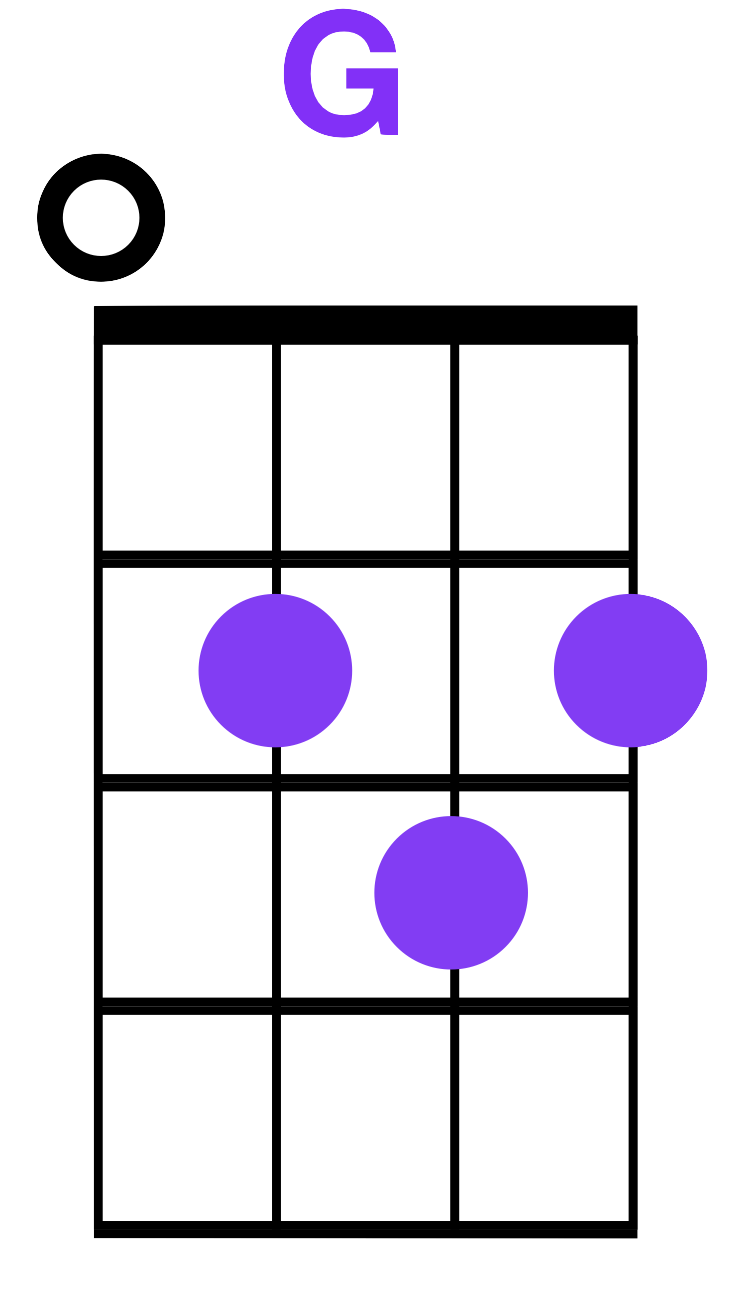 Low Rider
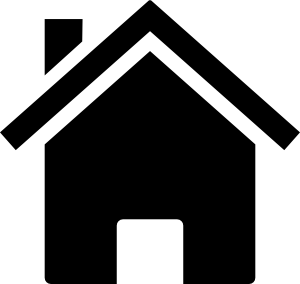 Home
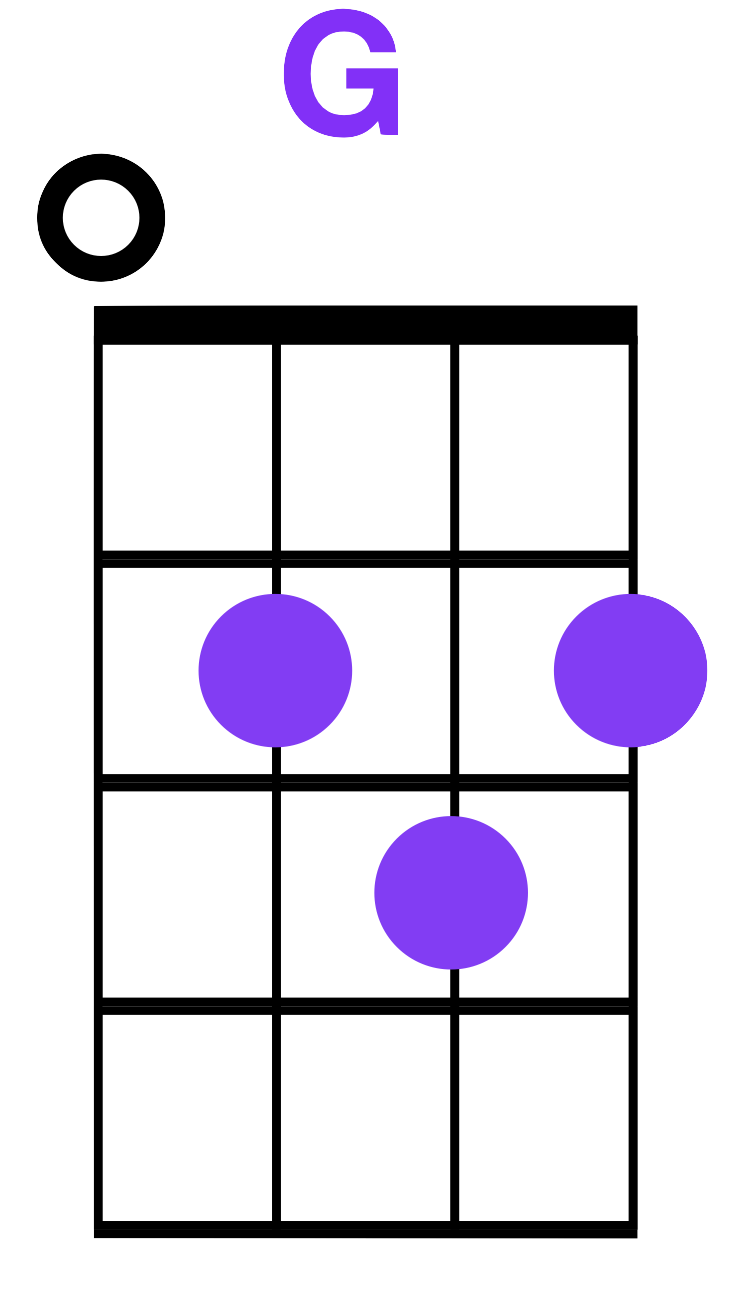 G					G                    G     
Do do do do do do do do do do do do

G					G                    G     
Do do do do do do do do do do do do
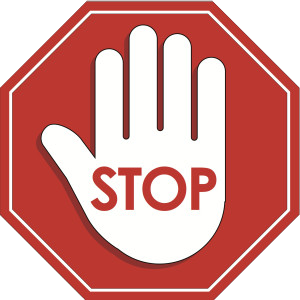 Hallelujah
Leonard Cohen
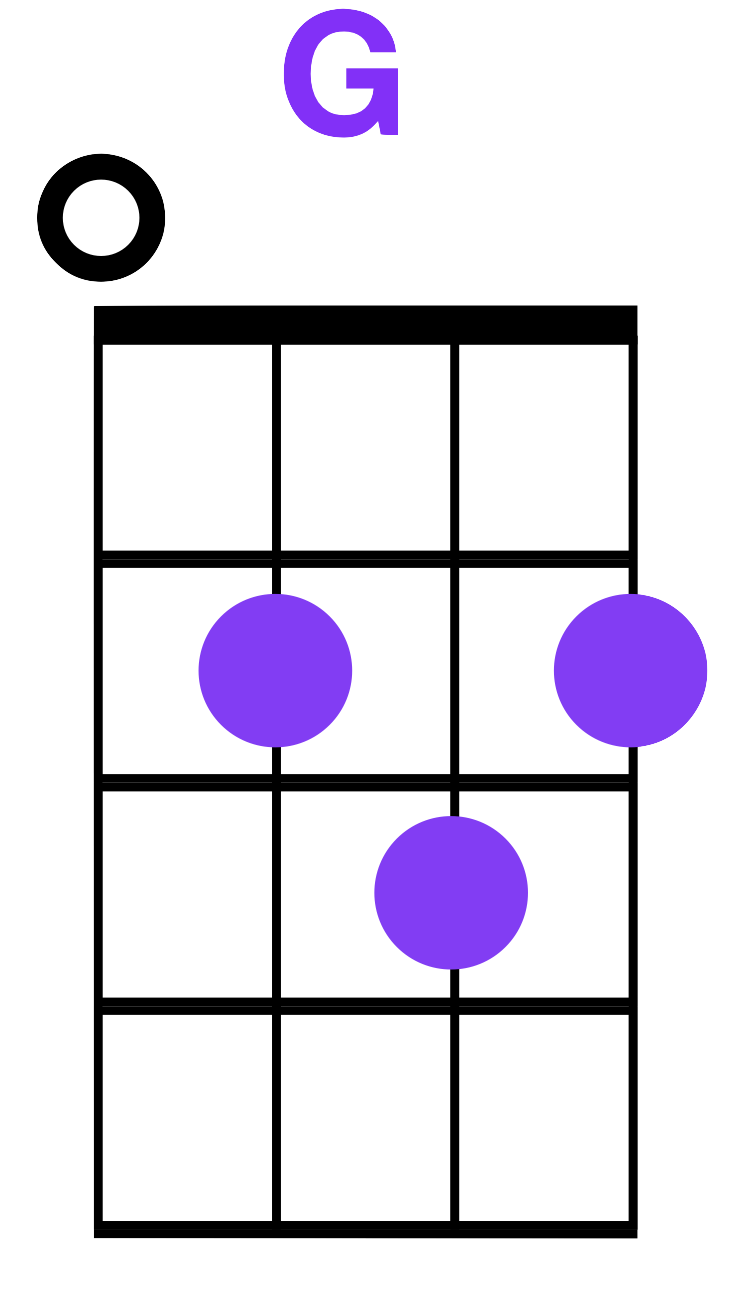 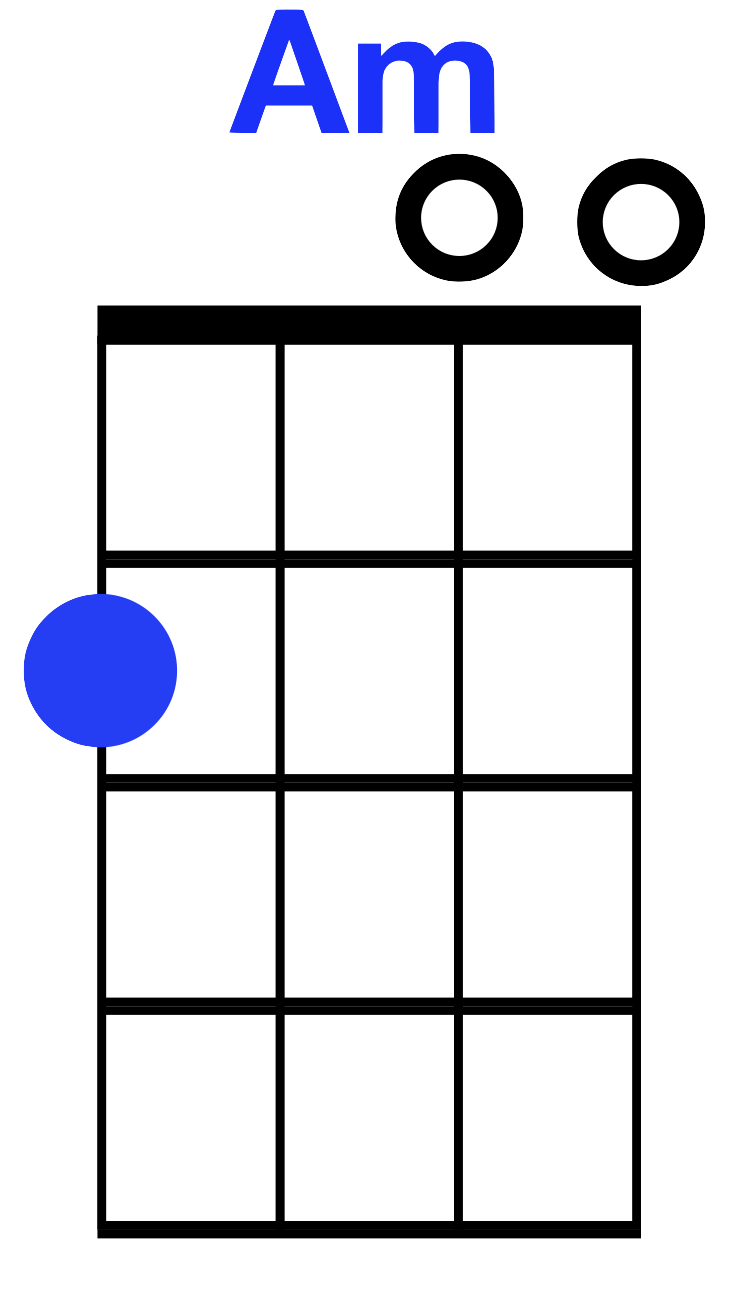 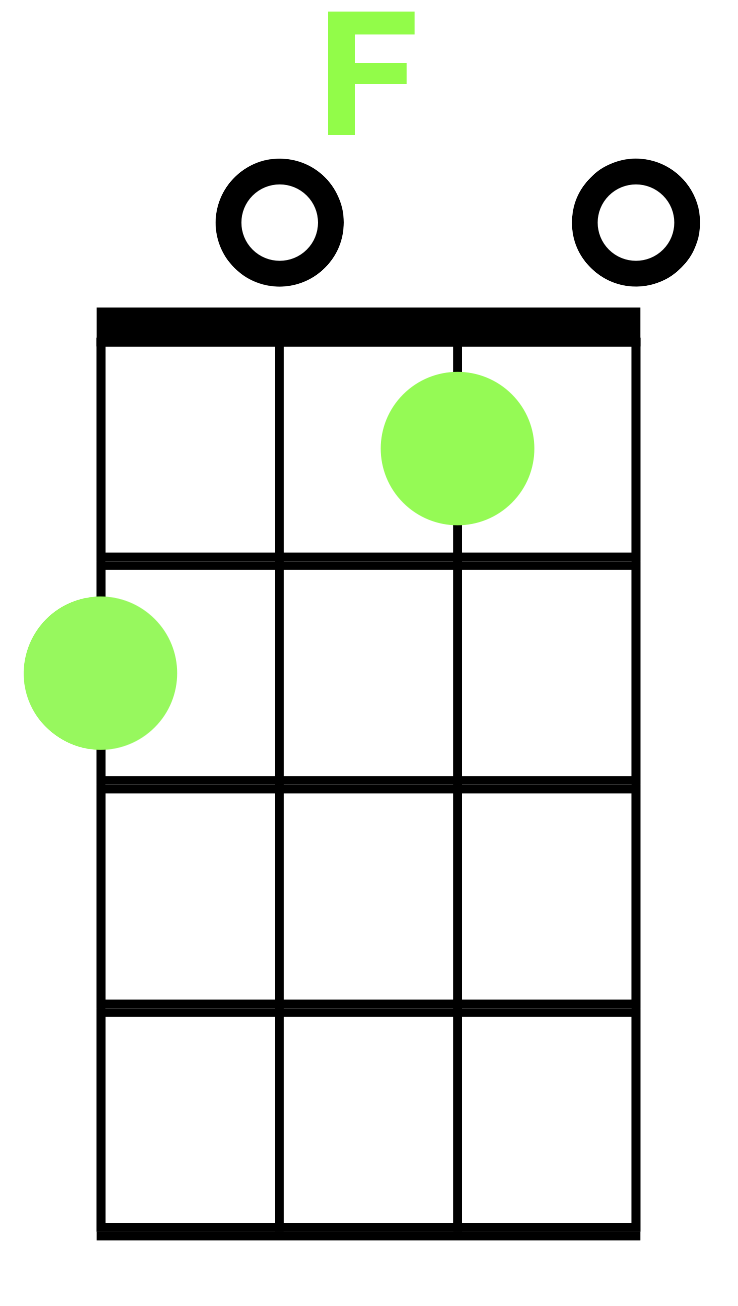 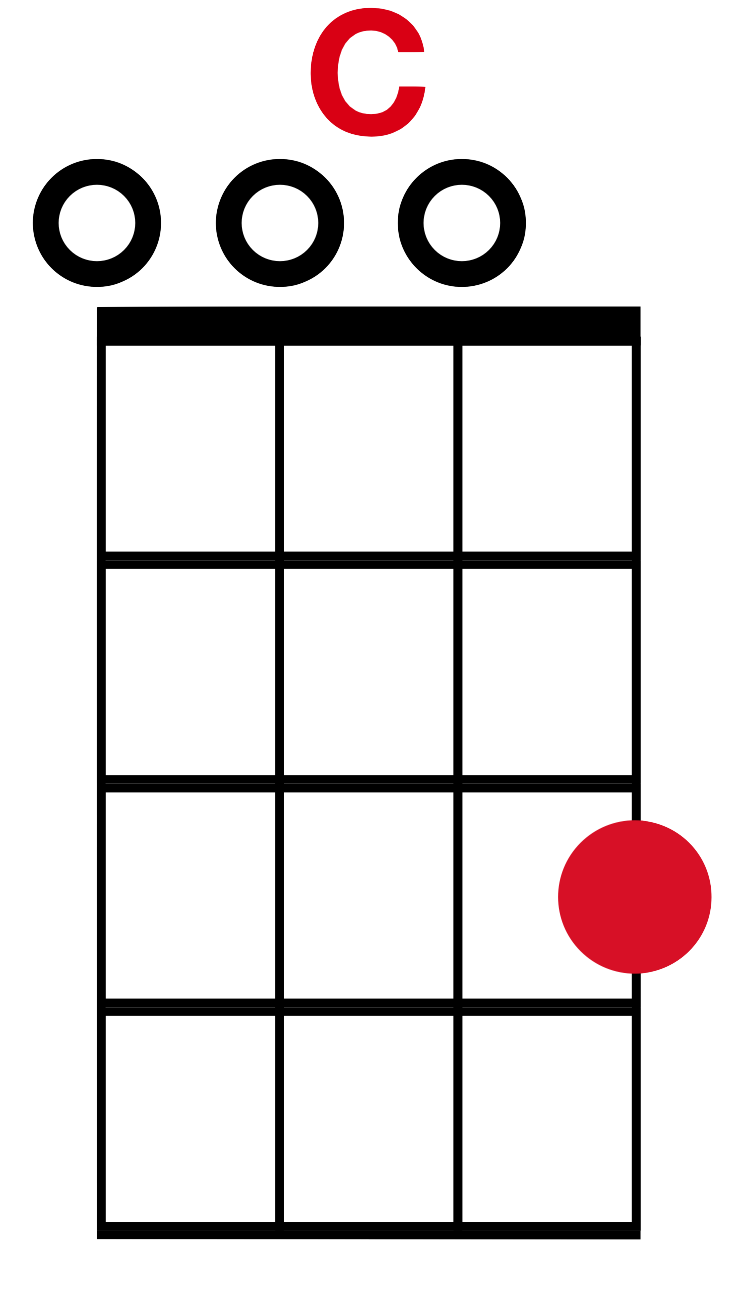 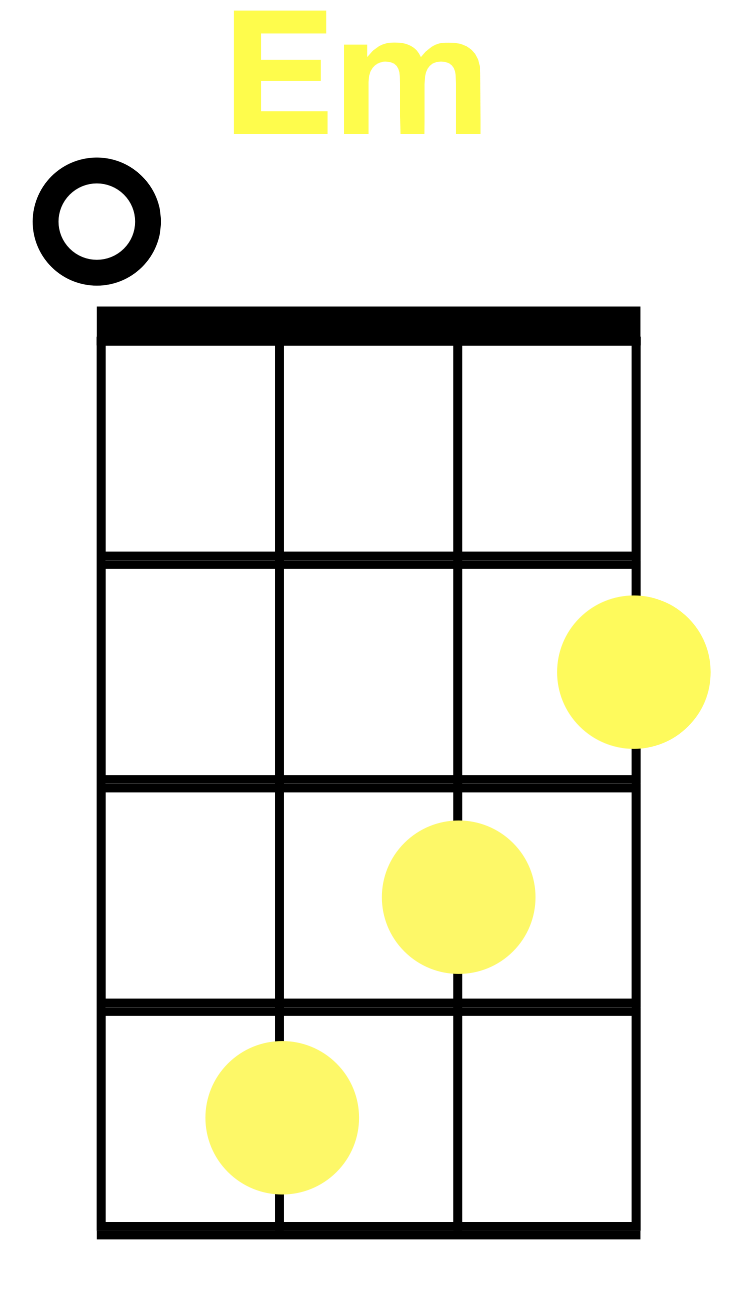 Hallelujah
intro
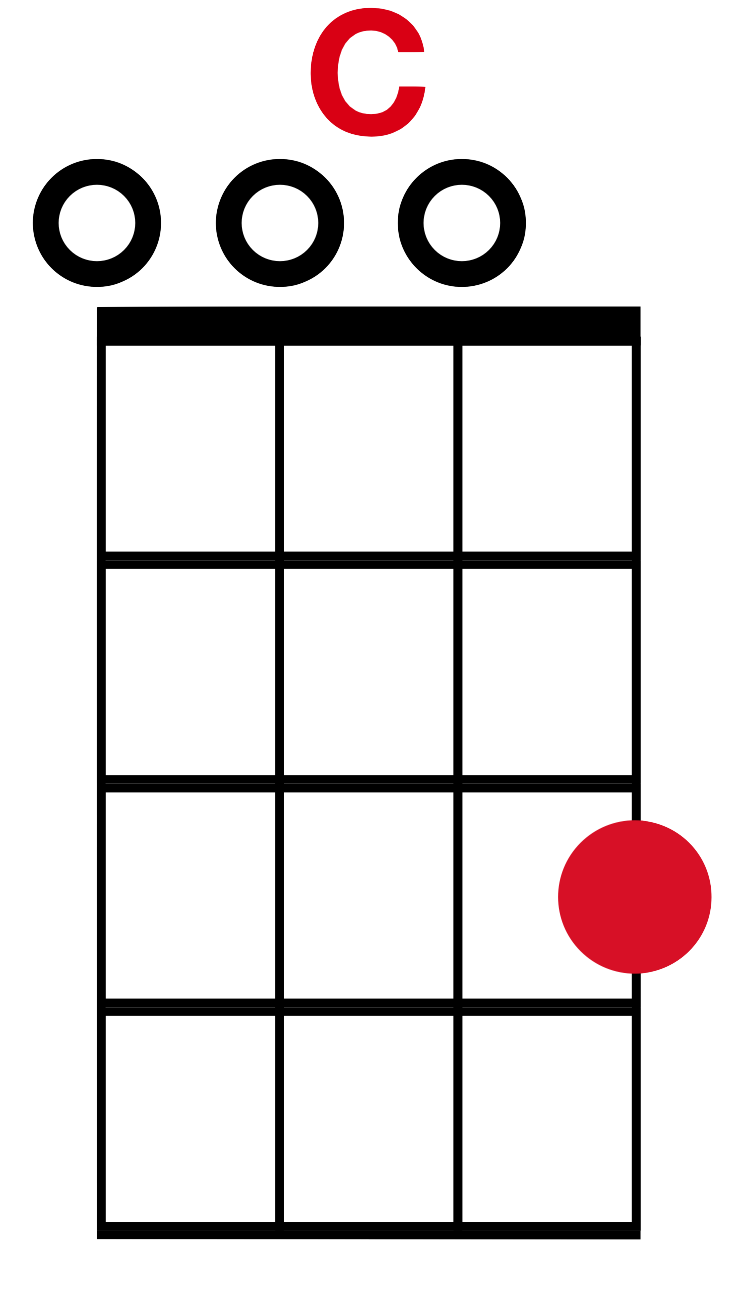 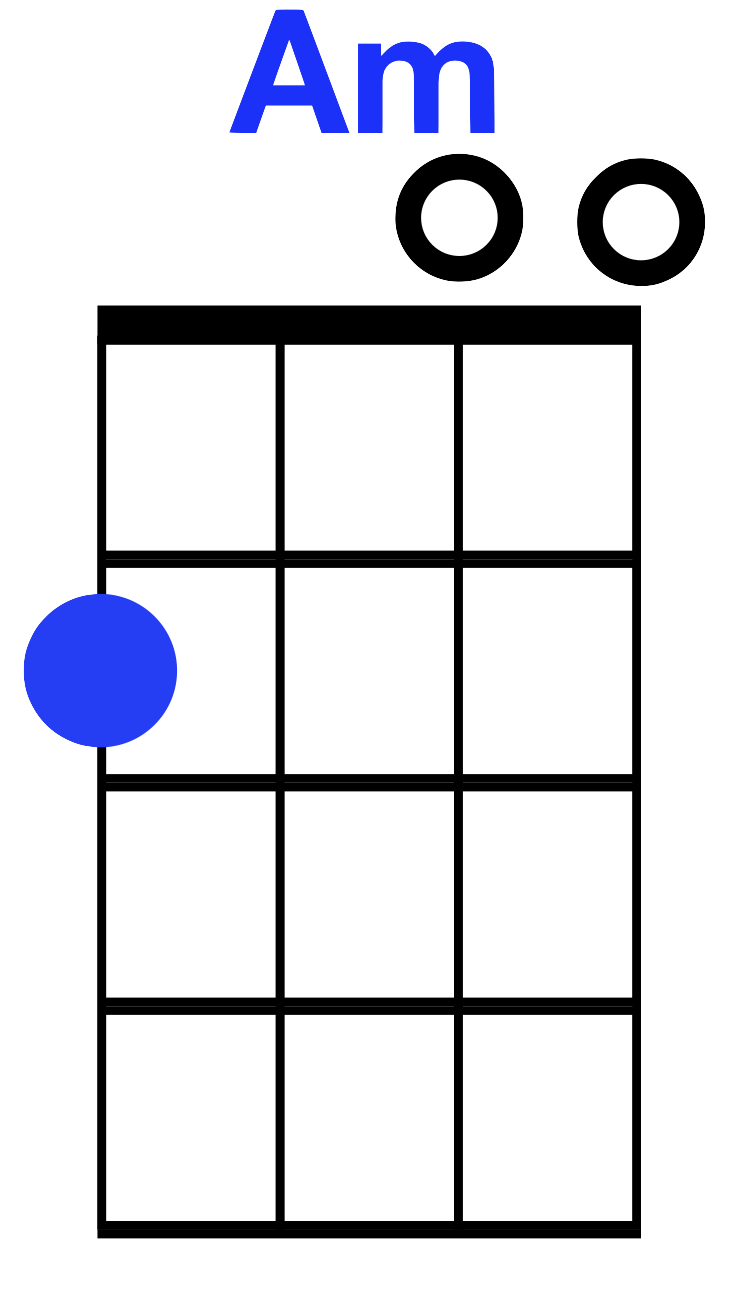 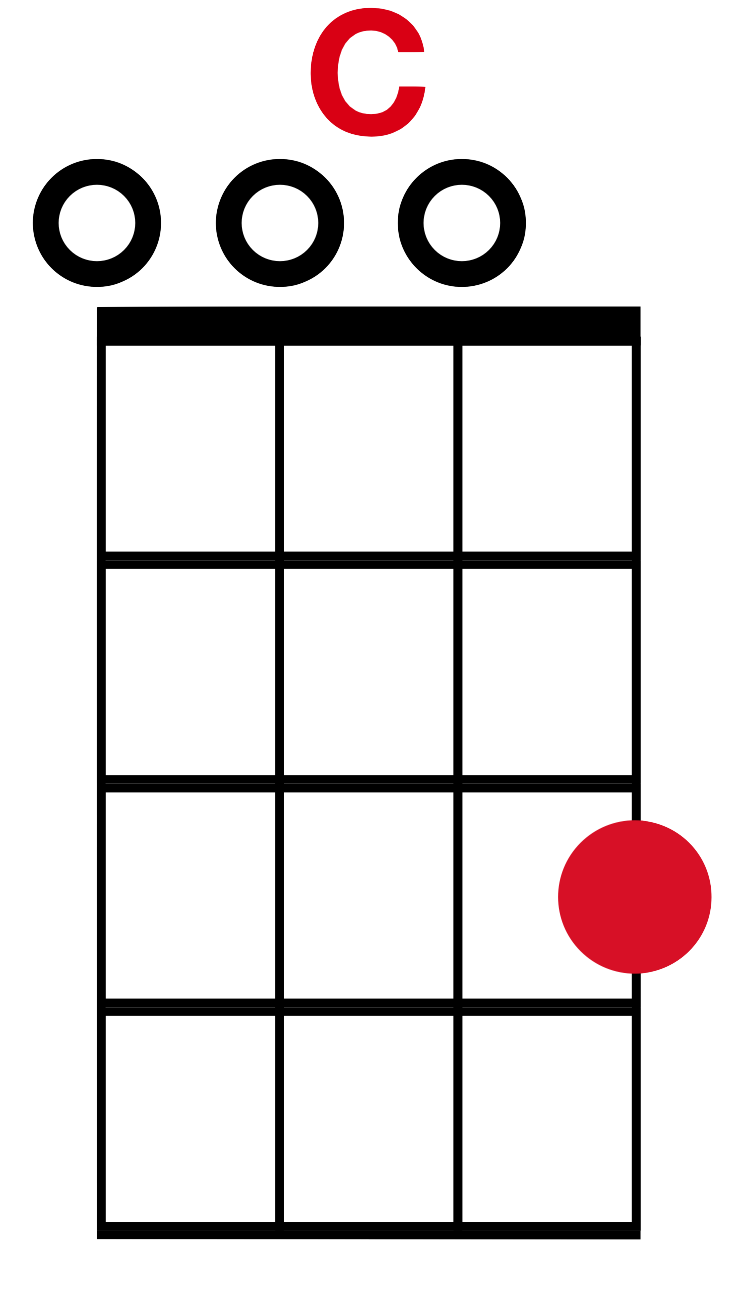 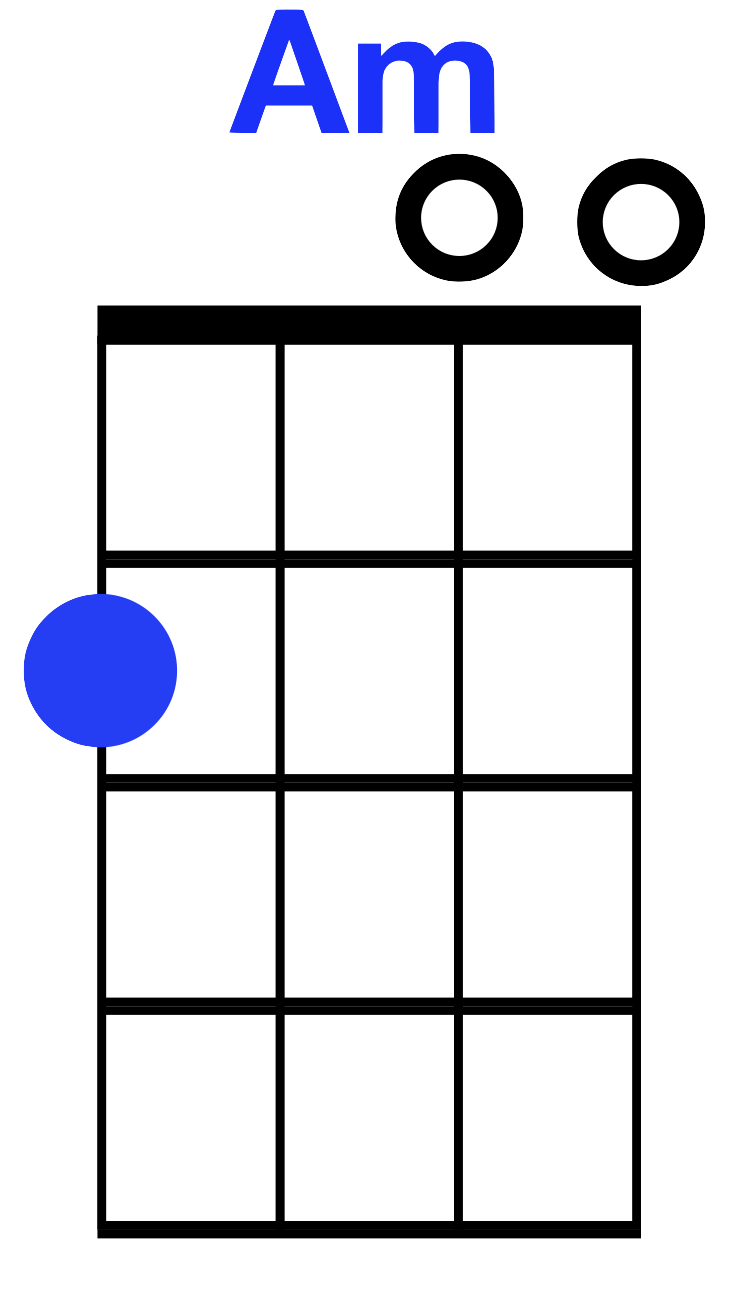 Hallelujah
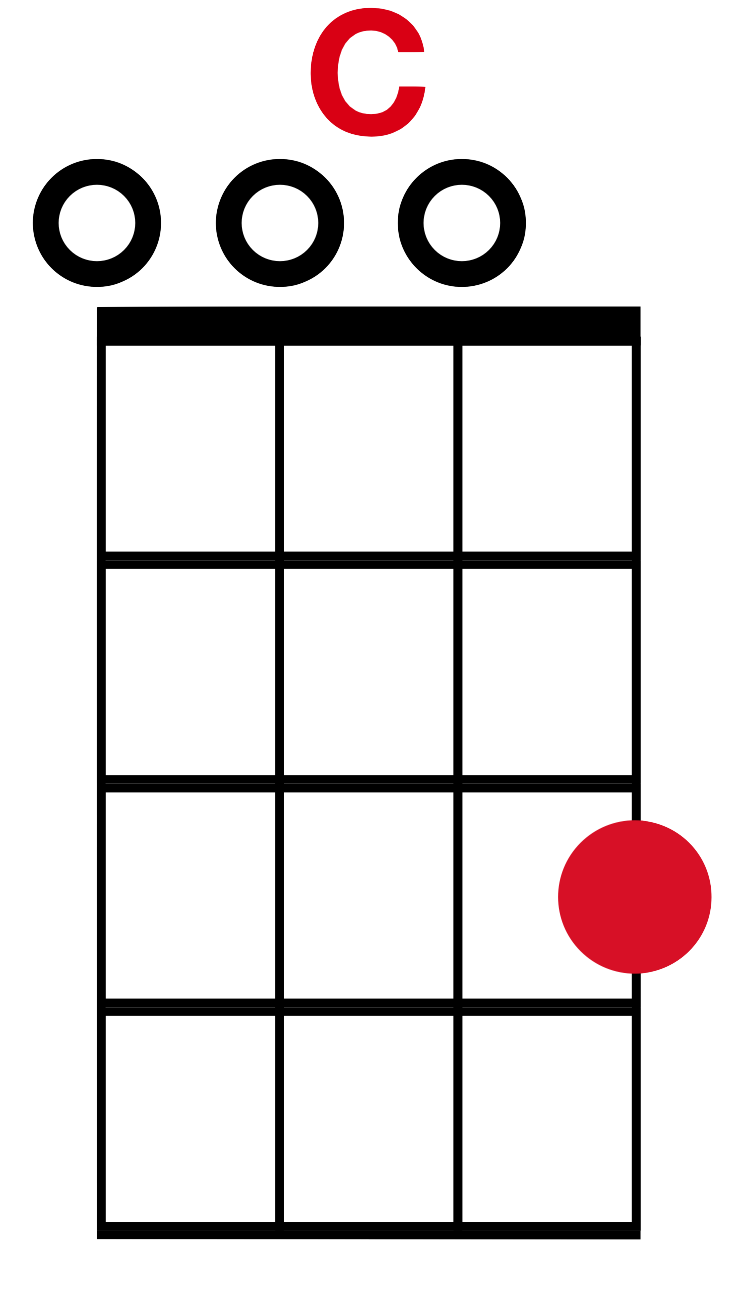 C                    			 Am
I’ve heard there was a secret chord

C                    			      Am
That David played and it pleased the Lord                                           

F					    G  				    C         F
But you don’t really care for music do you?
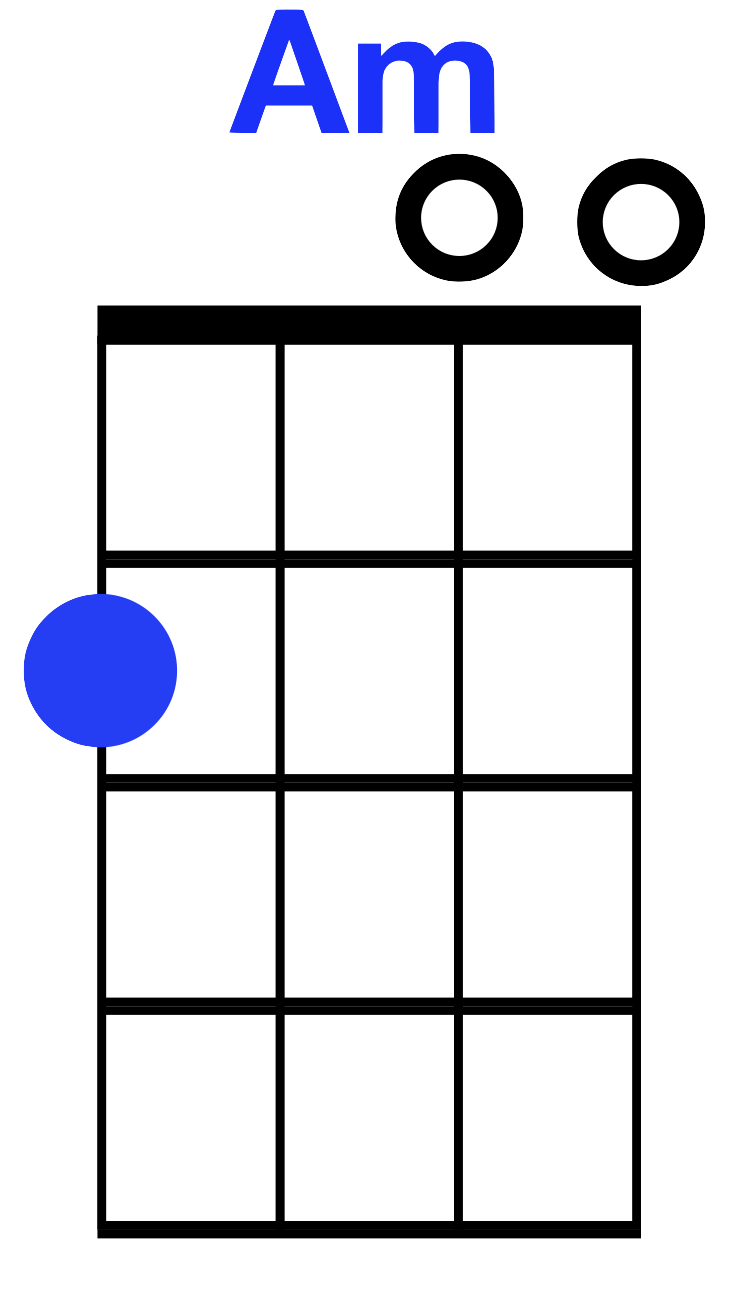 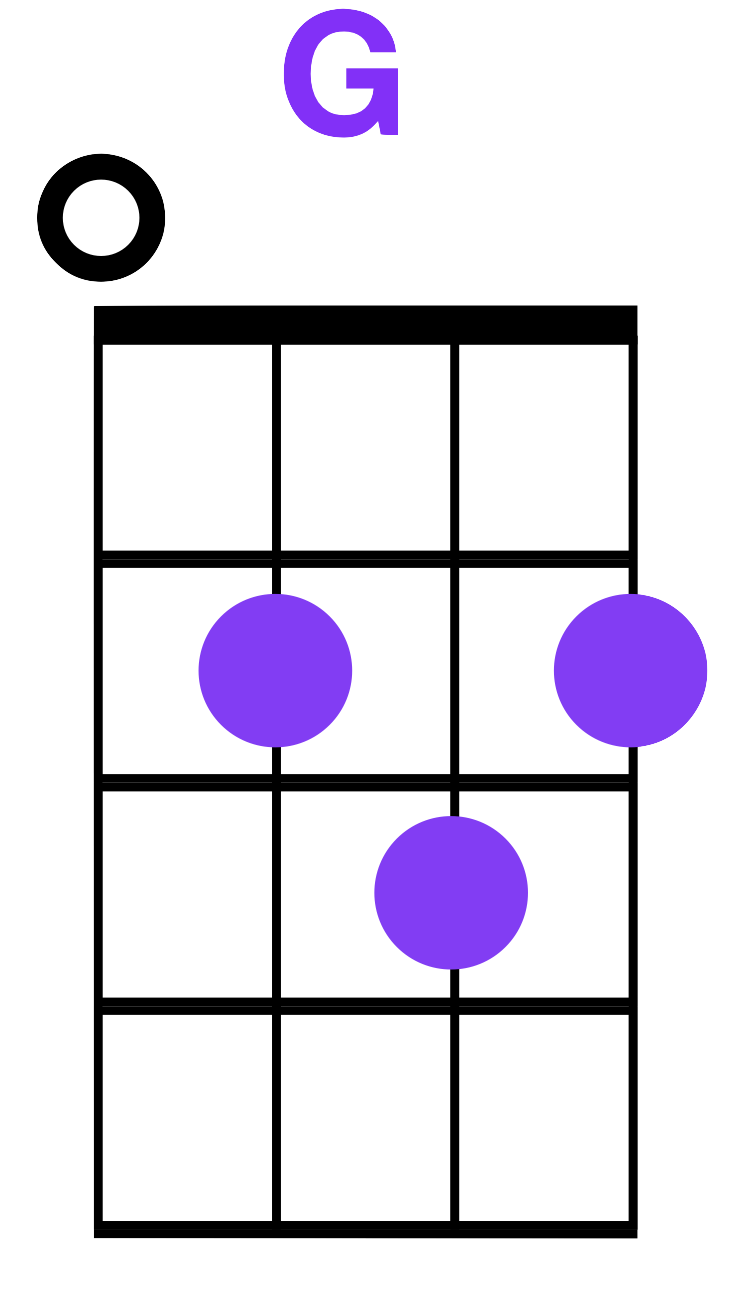 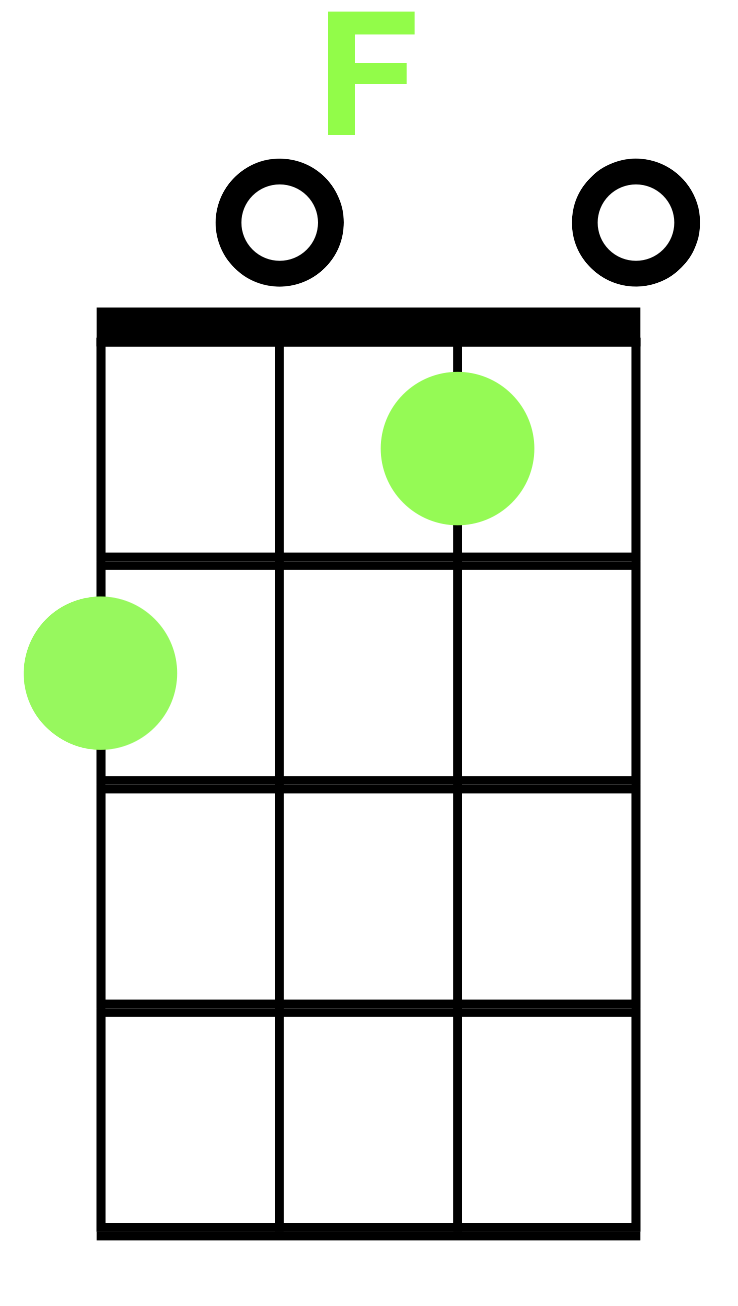 Hallelujah
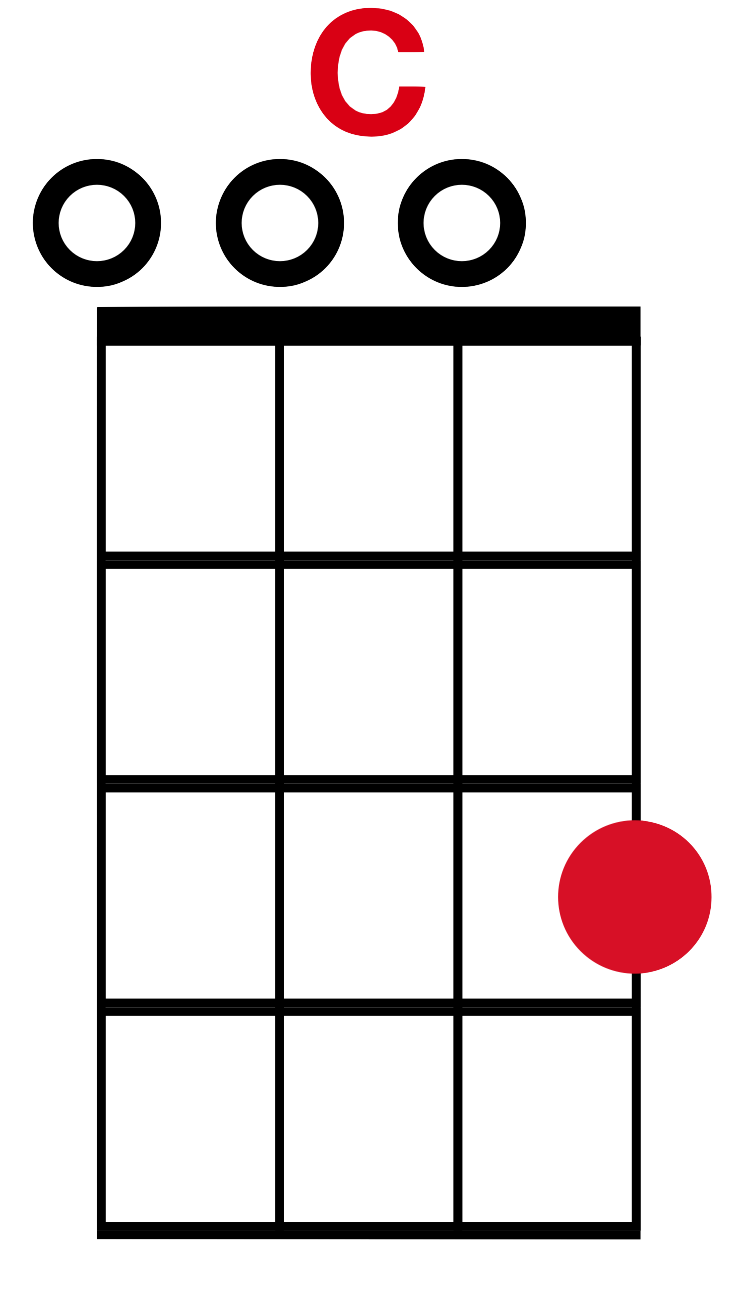 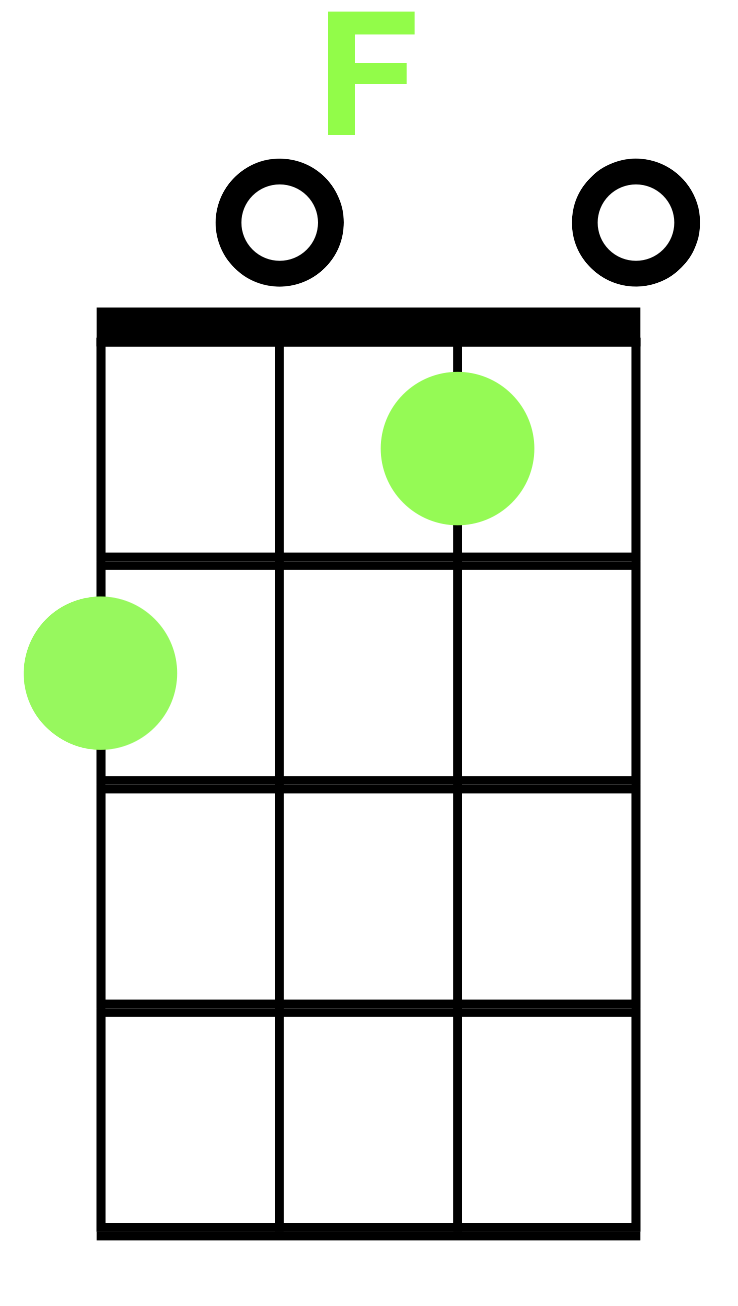 C                                    F                  G
It goes like this, the fourth the fifth,

Am                              F
The minor fall, the major lift

       G		                   Em  	               AmThe baffled king composing Hallelujah
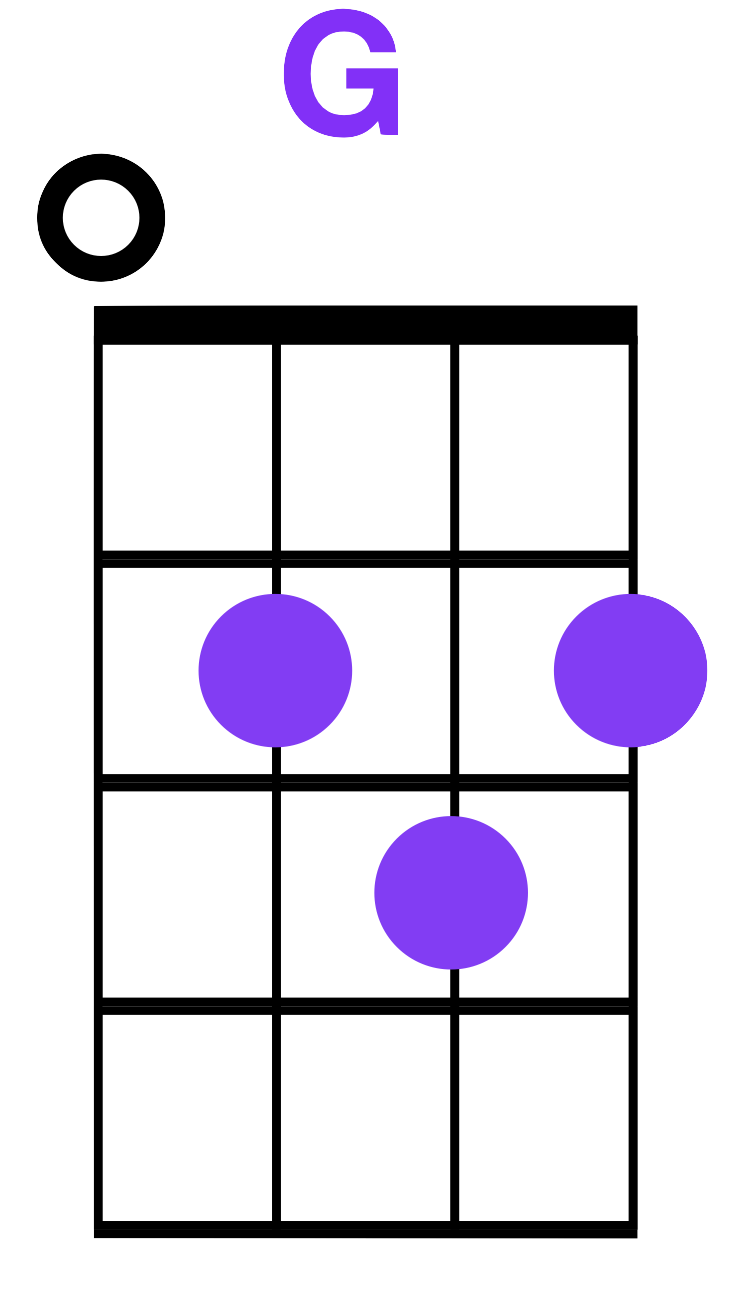 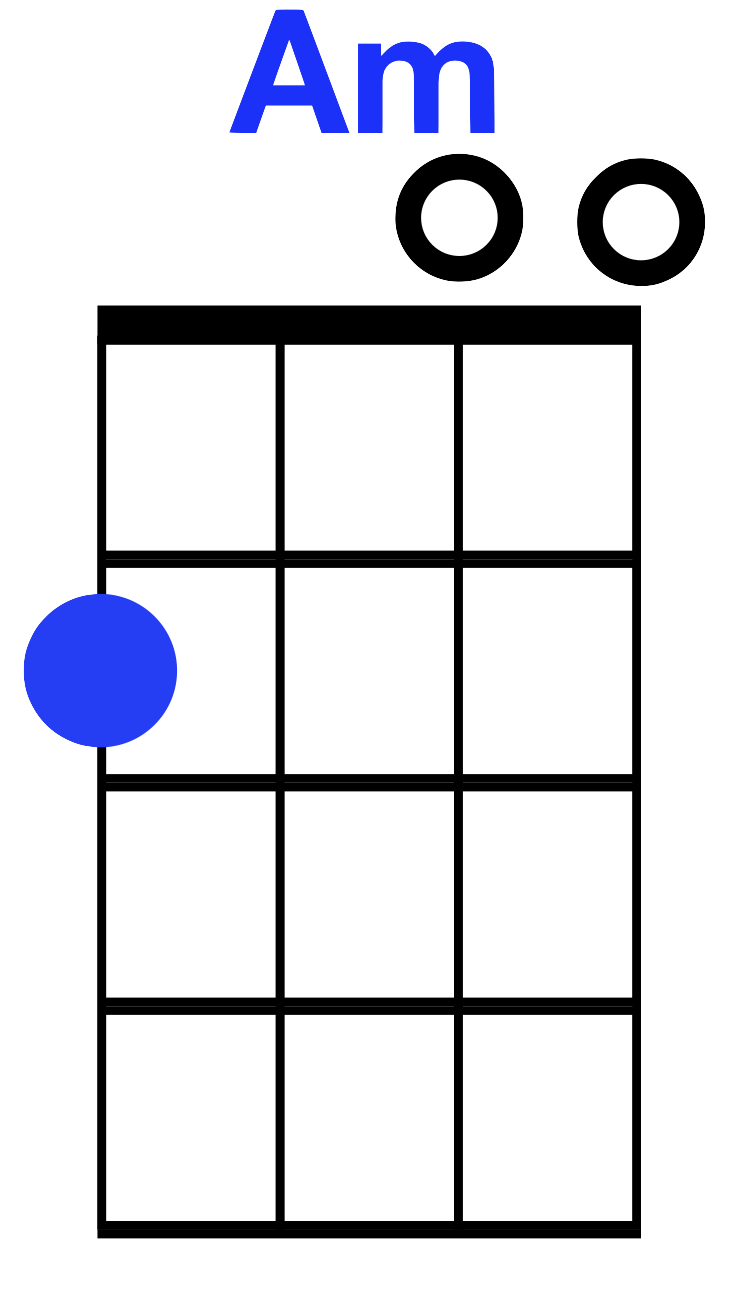 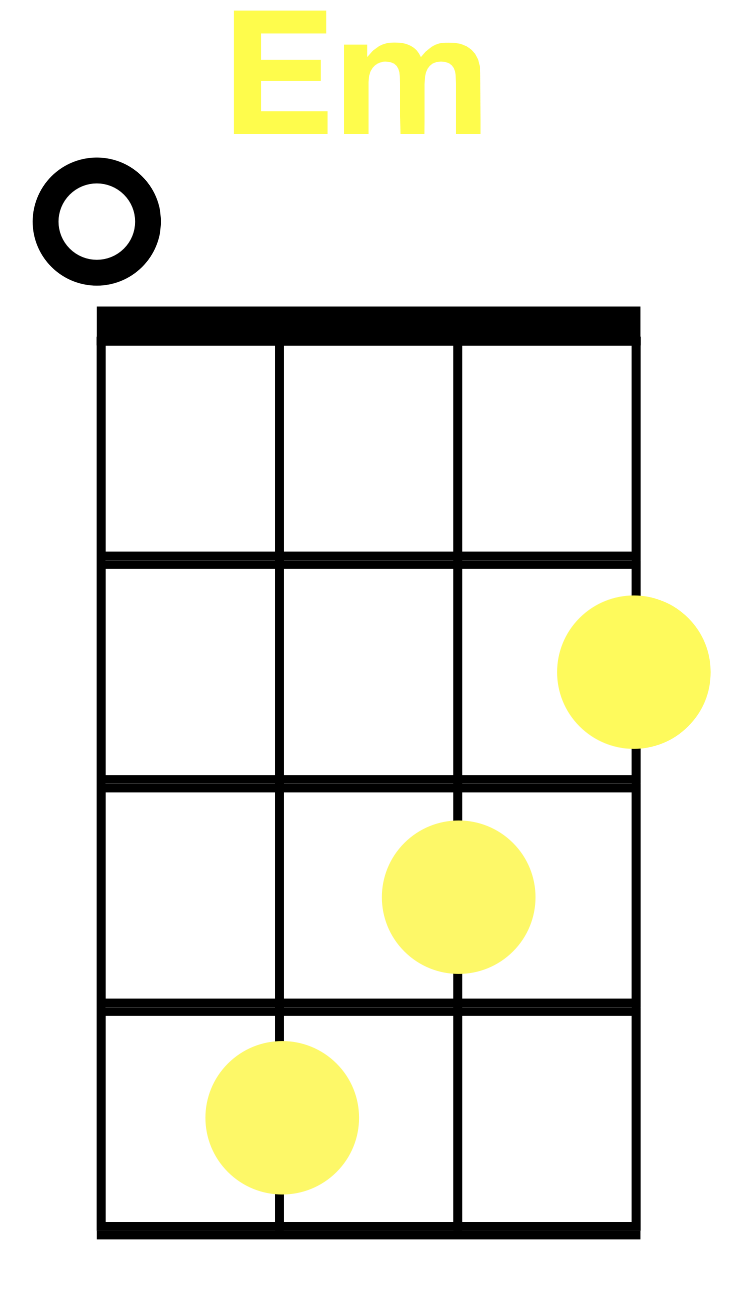 Hallelujah
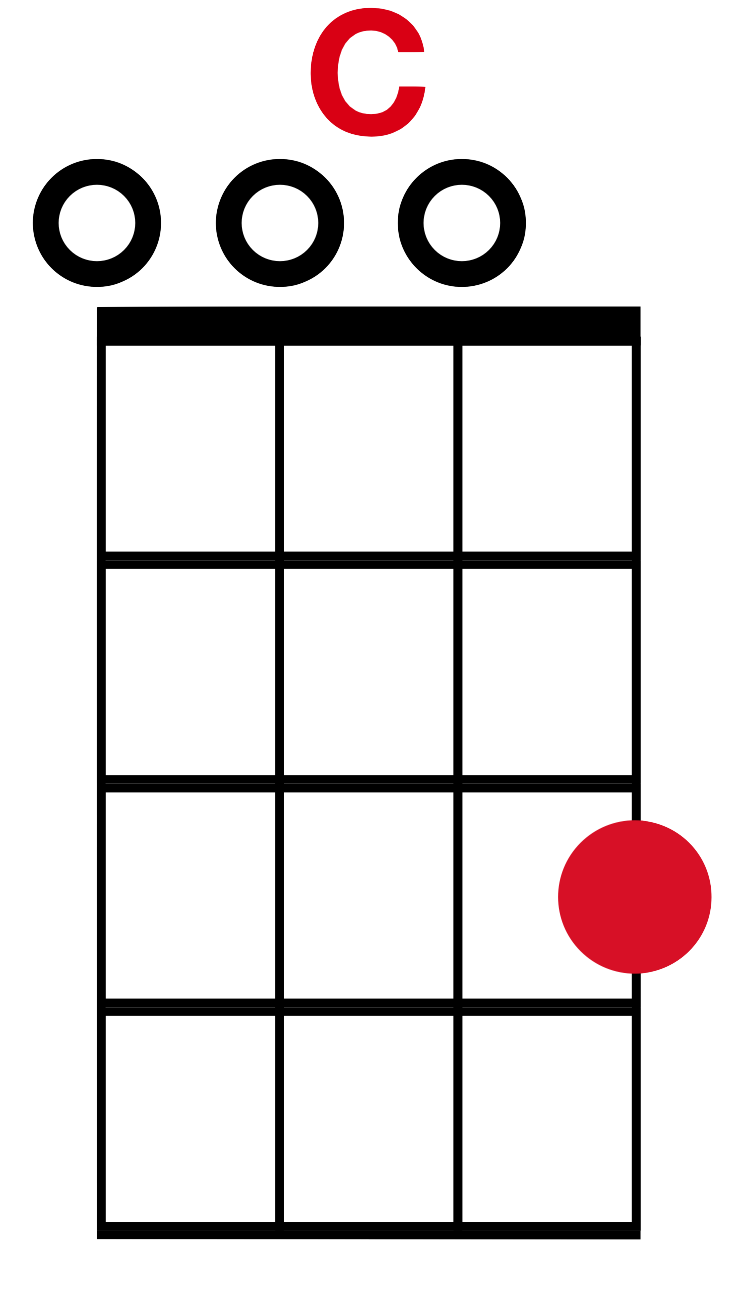 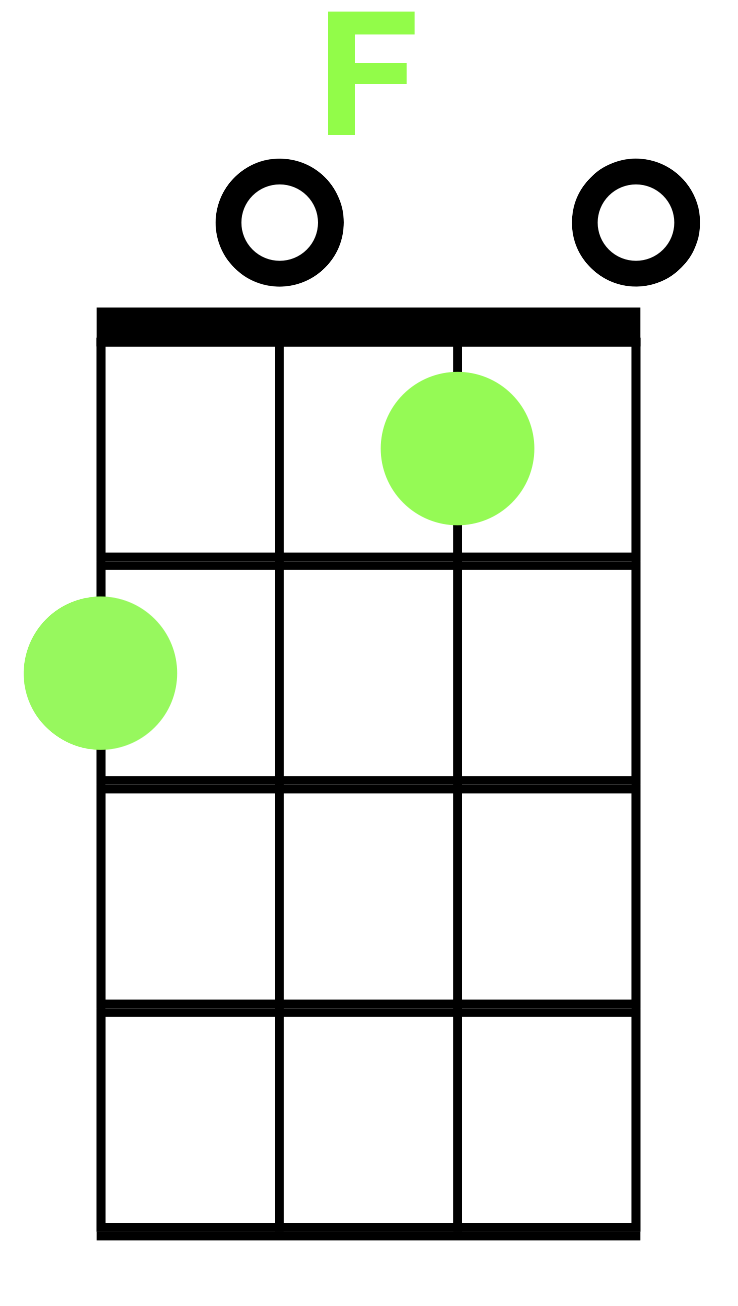 F                  Am                       
Hallelujah, Hallelujah

          F                   C  G    C                   
Hallelujah, Hallelujah
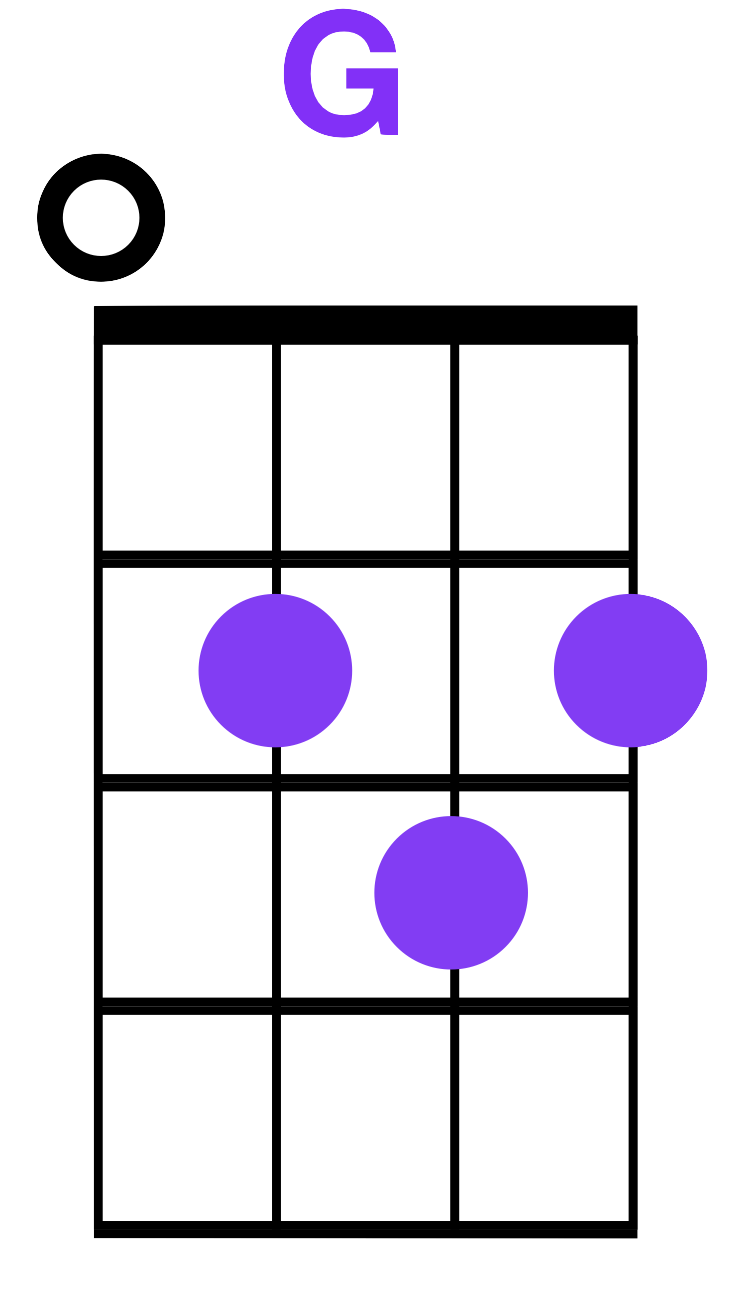 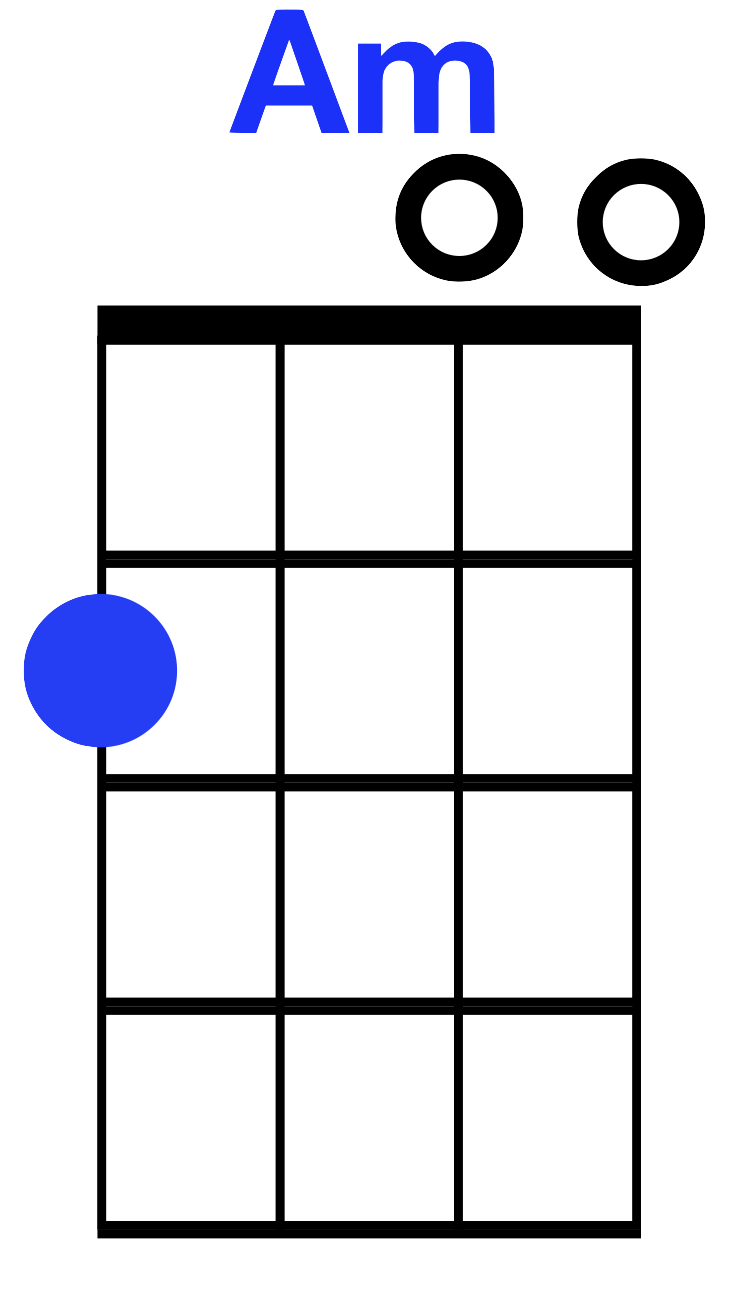 Hallelujah
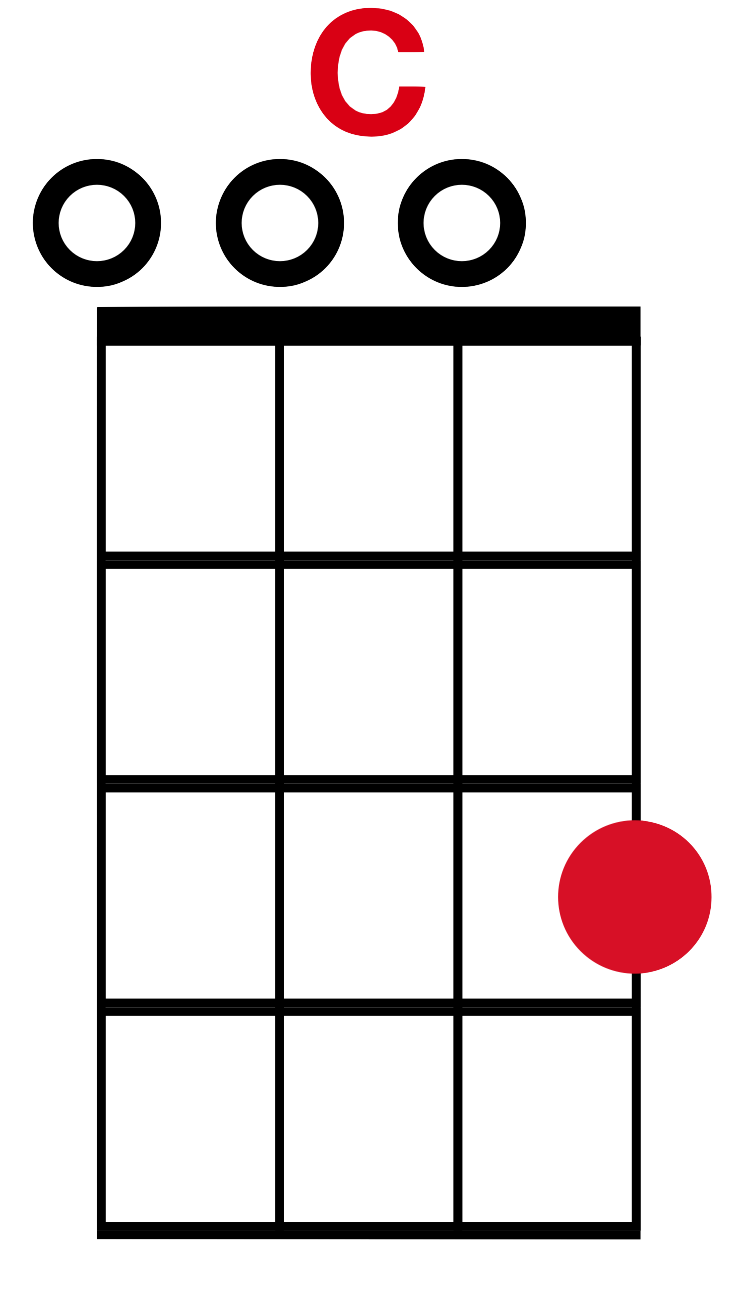 C                    		                    	  Am
Your faith was strong but you needed proof

C                    	            Am
You saw her bathing on the roof                                           

        F				G  				 C                   G
Her beauty in the moonlight overthrew you
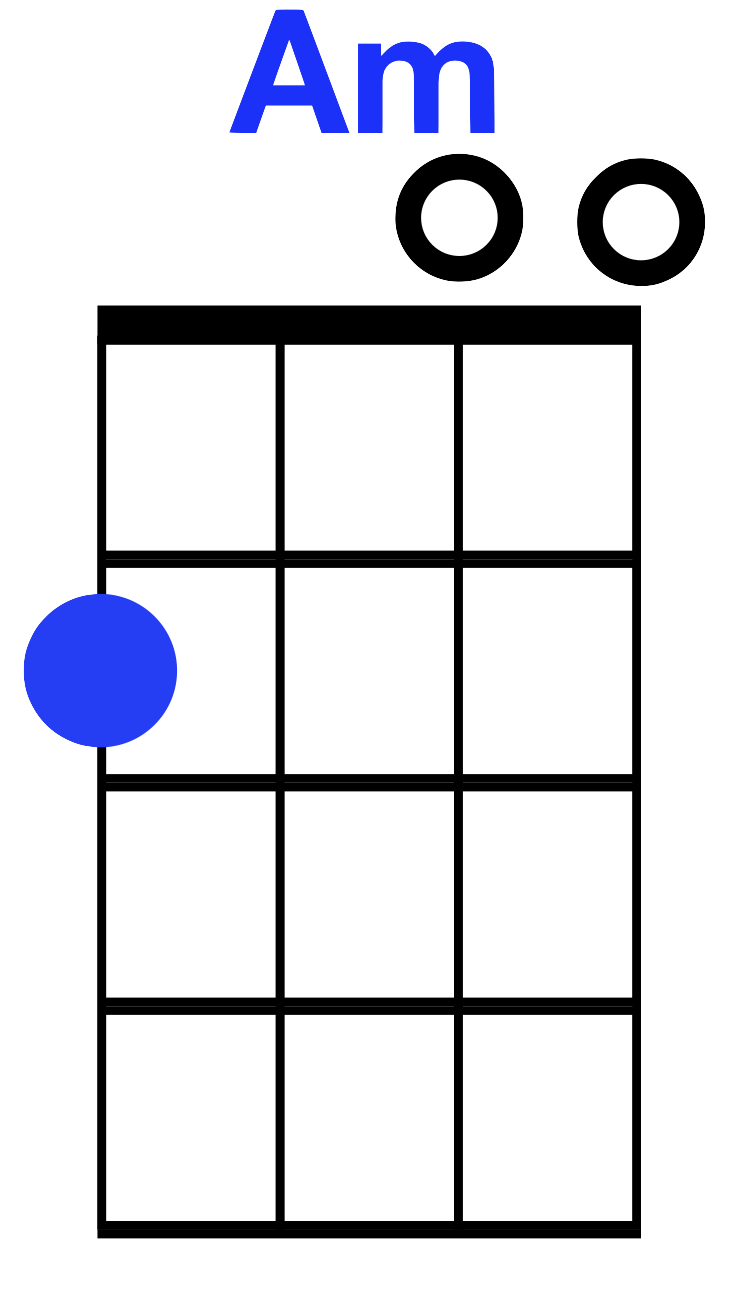 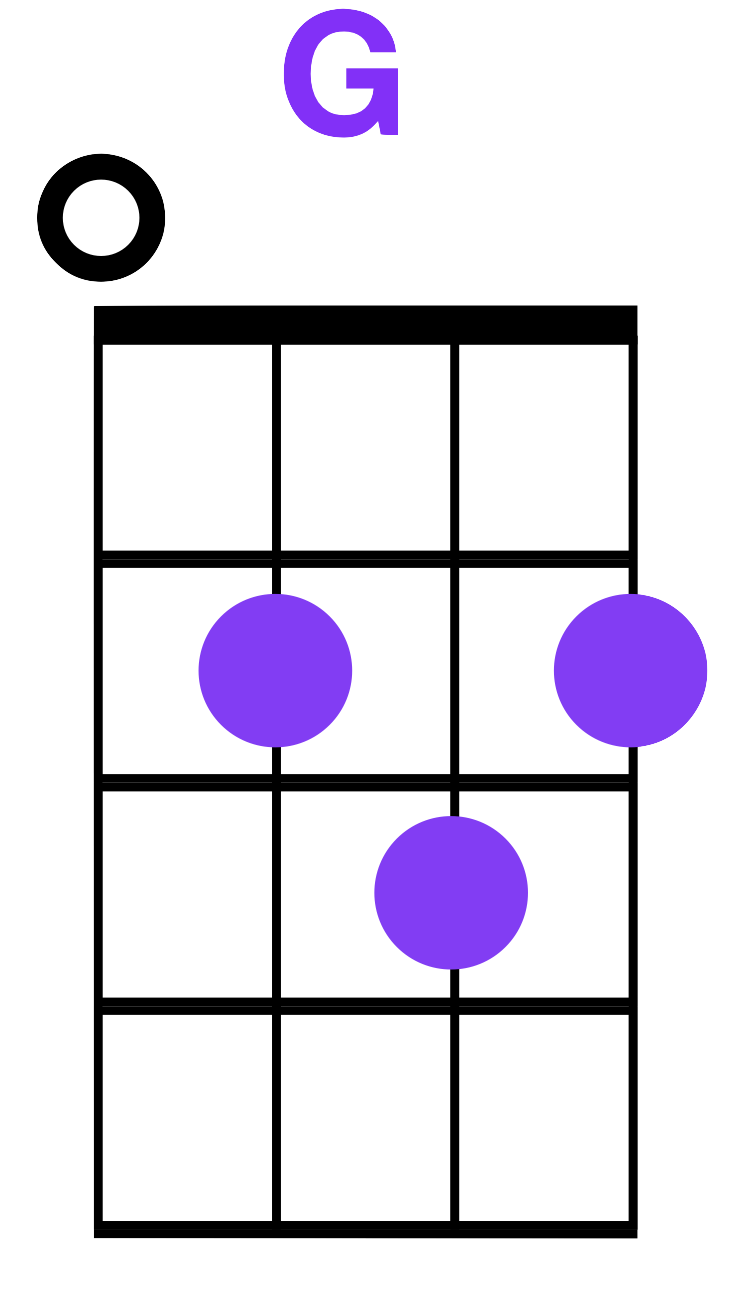 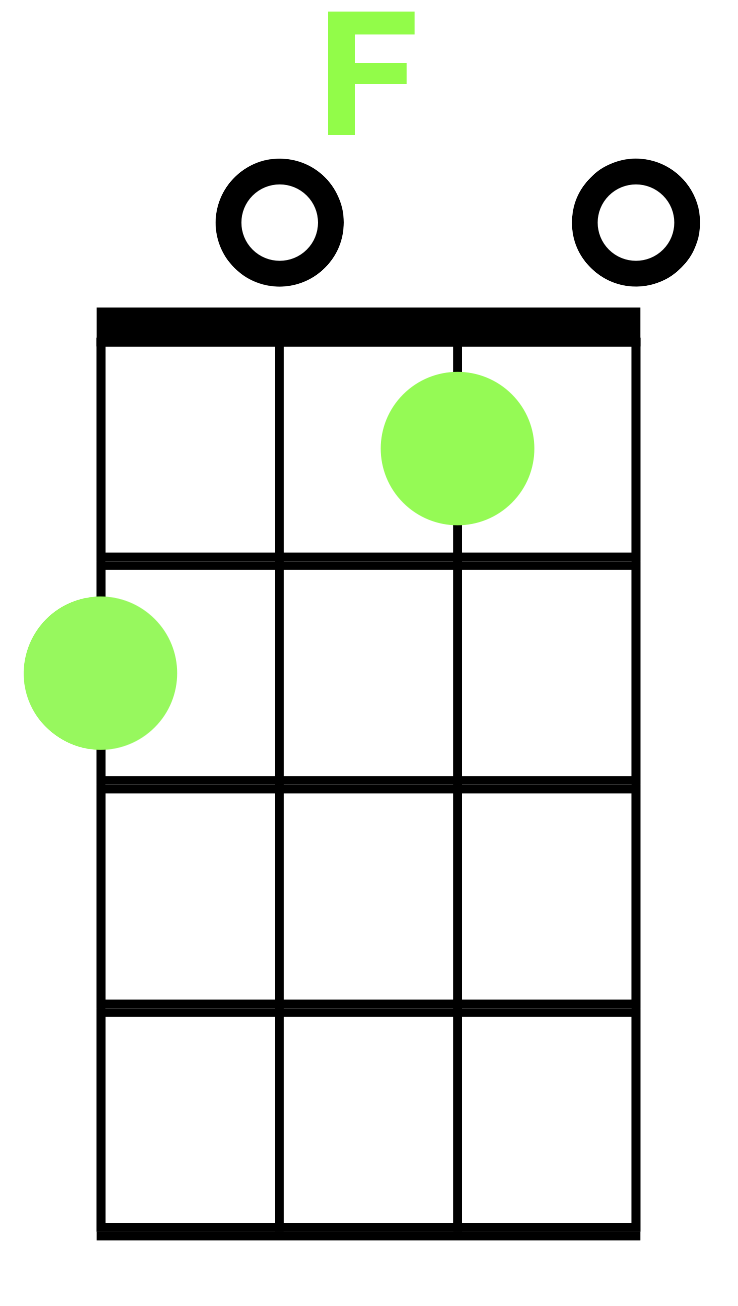 Hallelujah
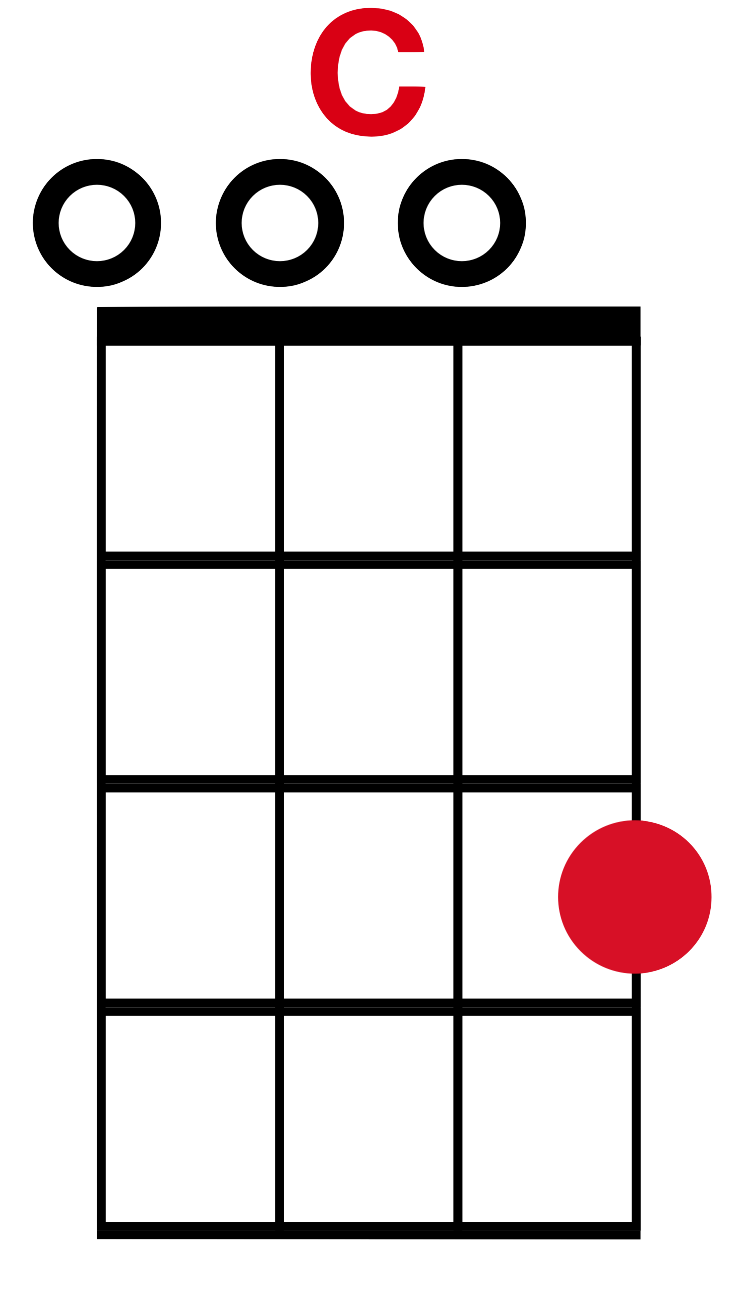 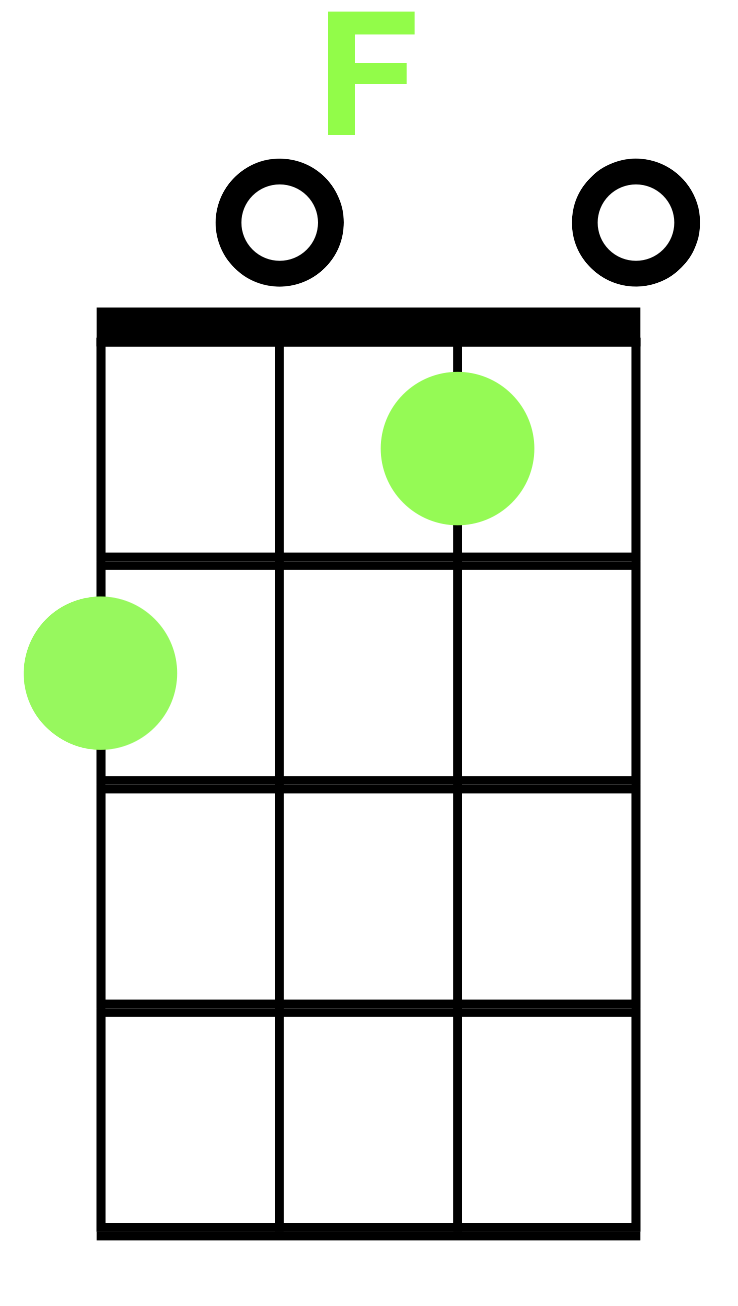 C                       F             C                  
She tied you to a kitchen chair

        Am                        		            F
She broke your throne and she cut your hair

        G		                       Em  	                 AmAnd from your lips she drew the Hallelujah
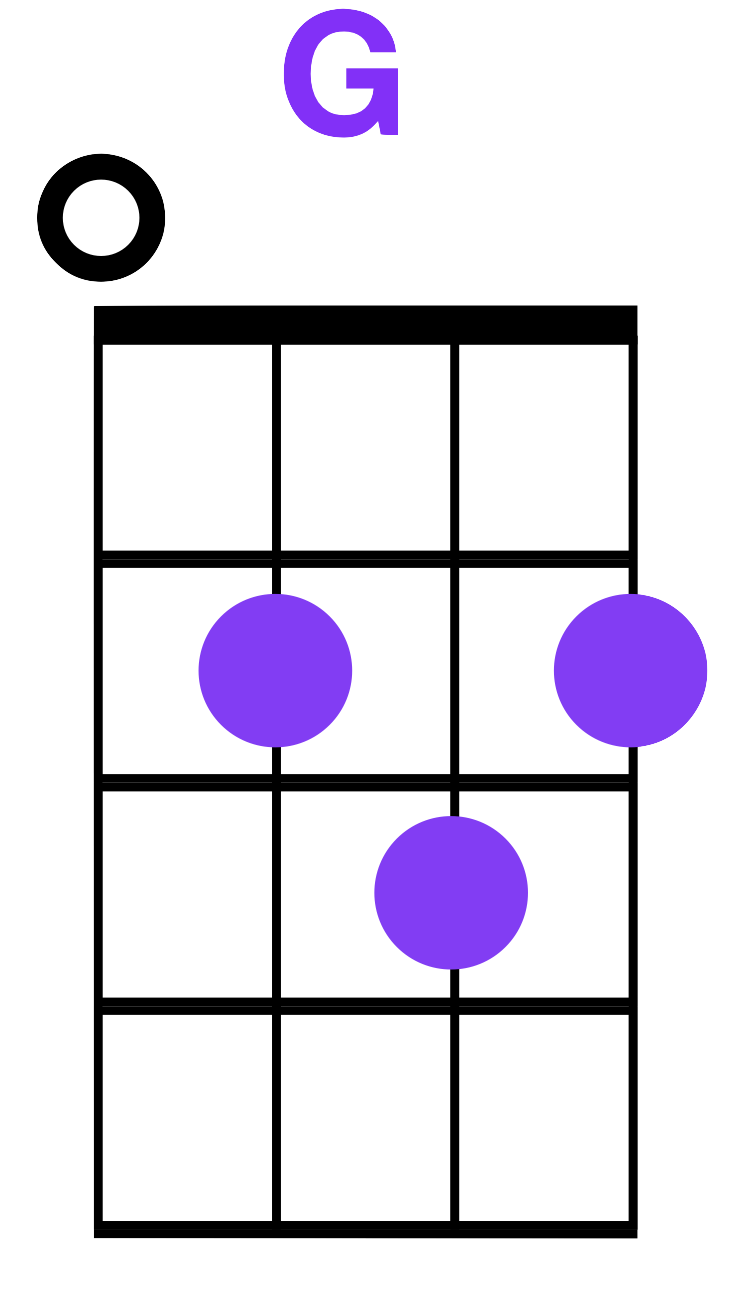 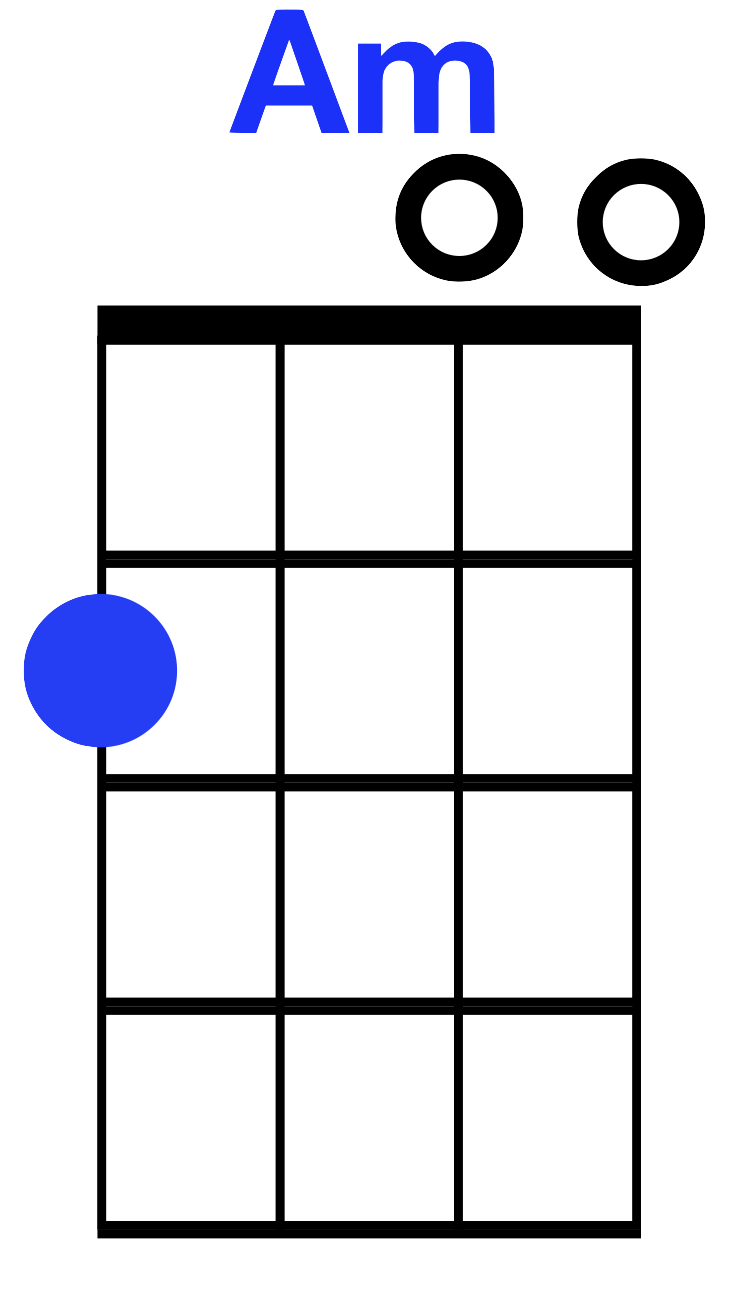 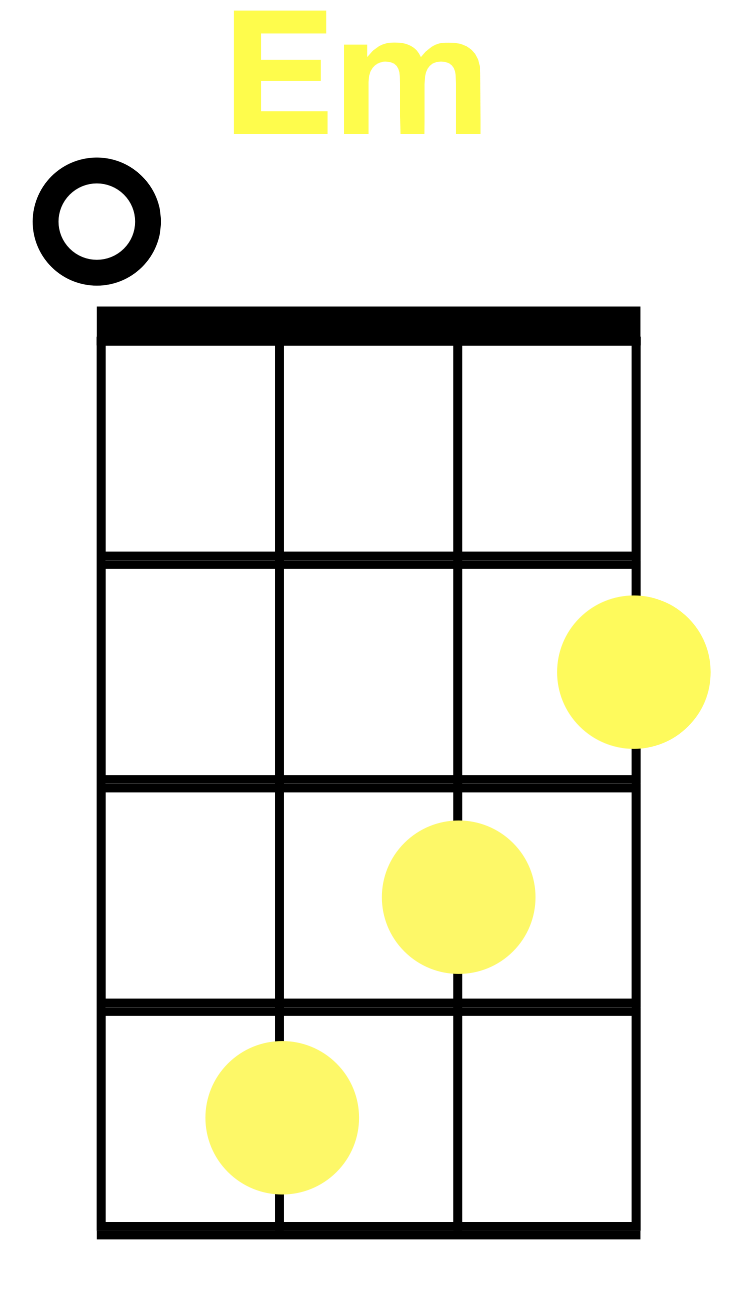 Hallelujah
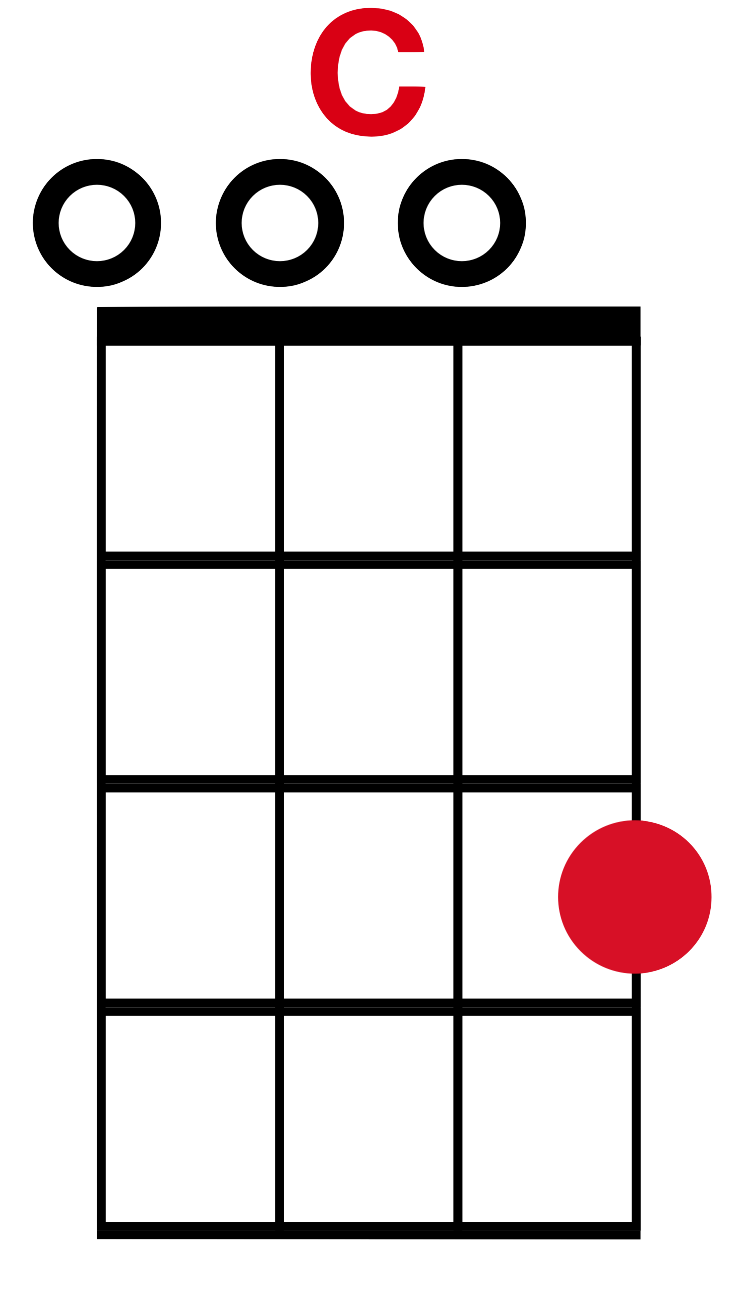 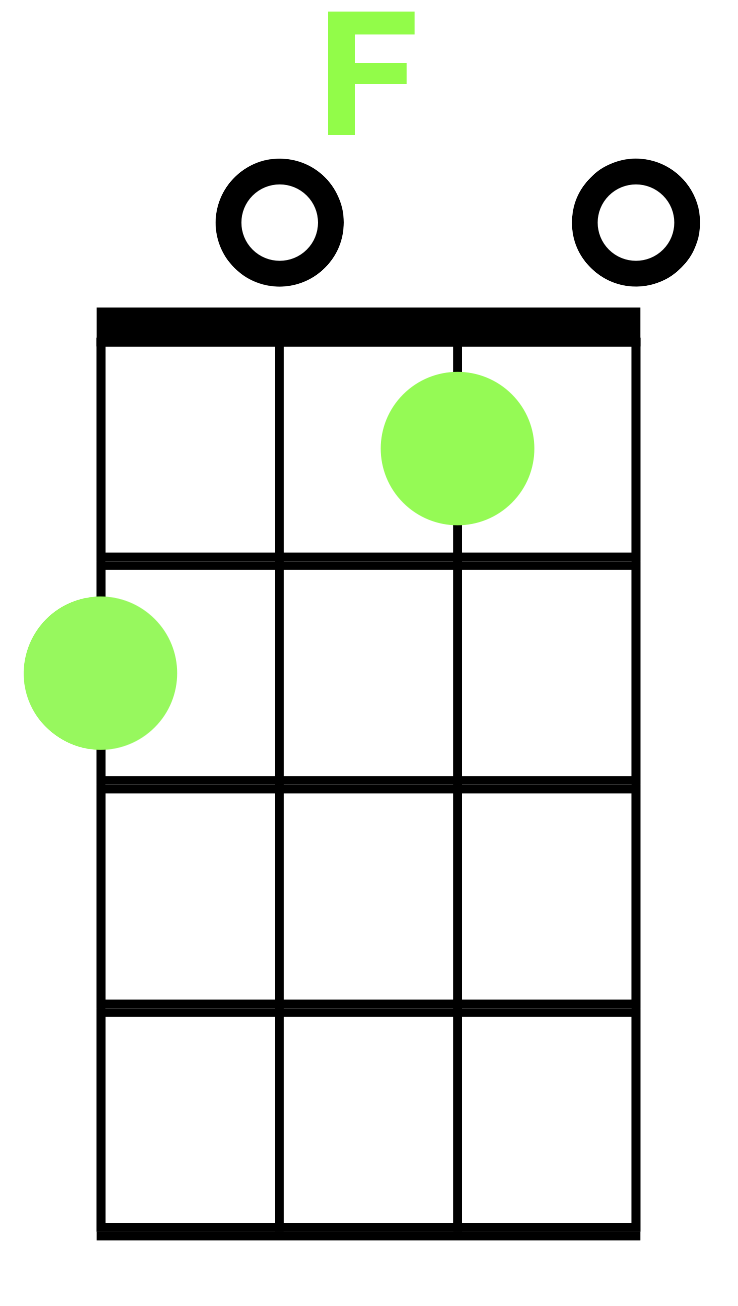 F                  Am                       
Hallelujah, Hallelujah

          F                   C  G    C                   
Hallelujah, Hallelujah
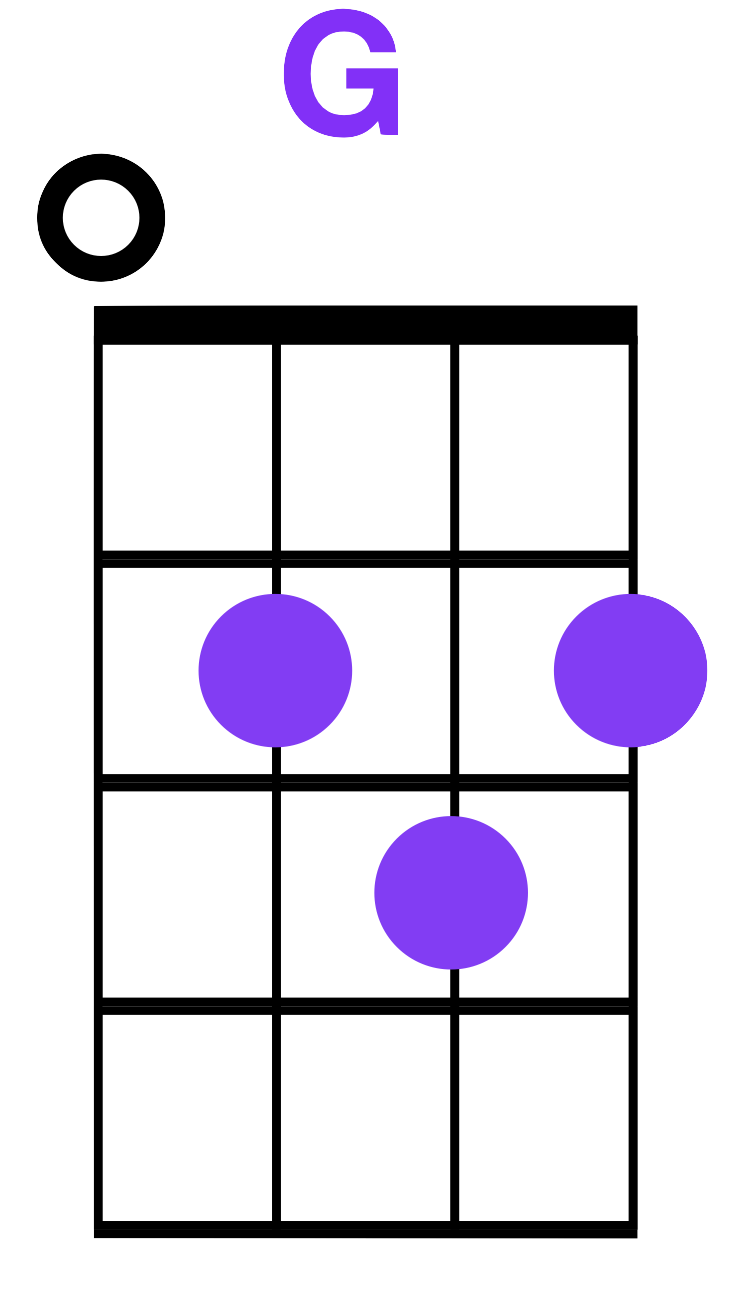 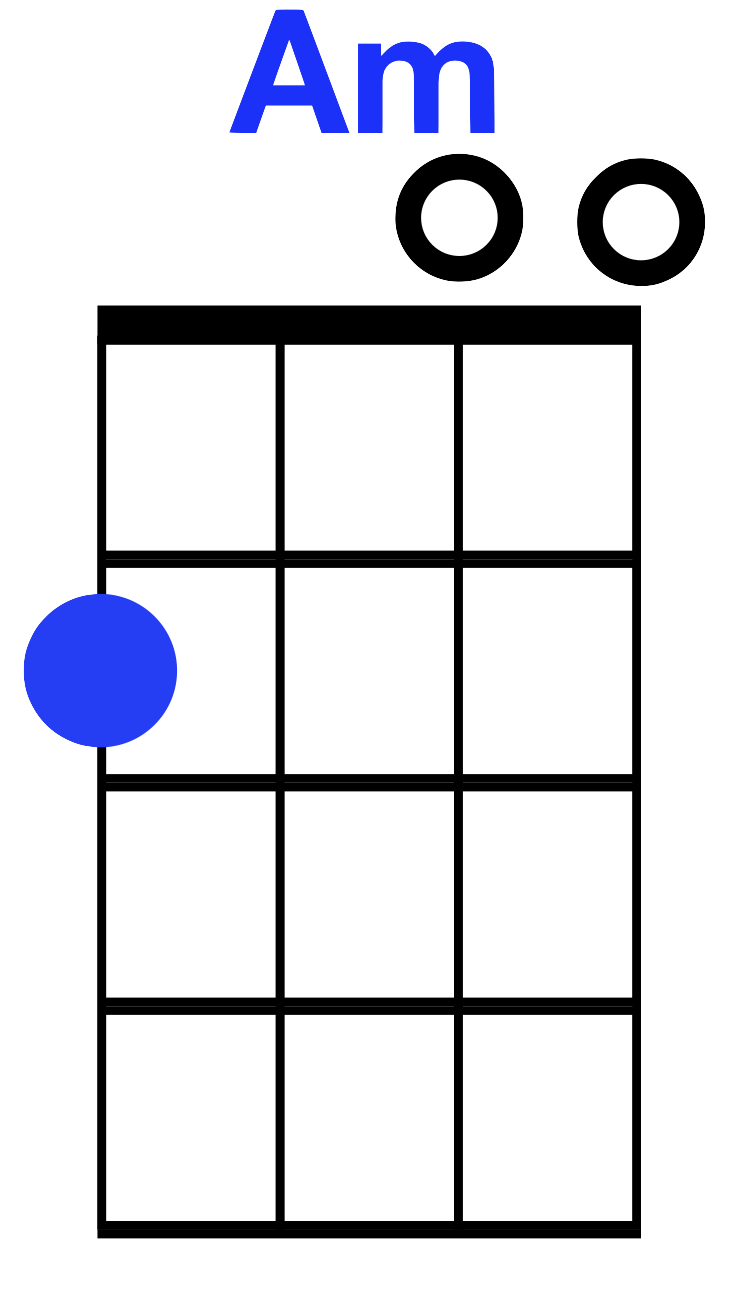 Hallelujah
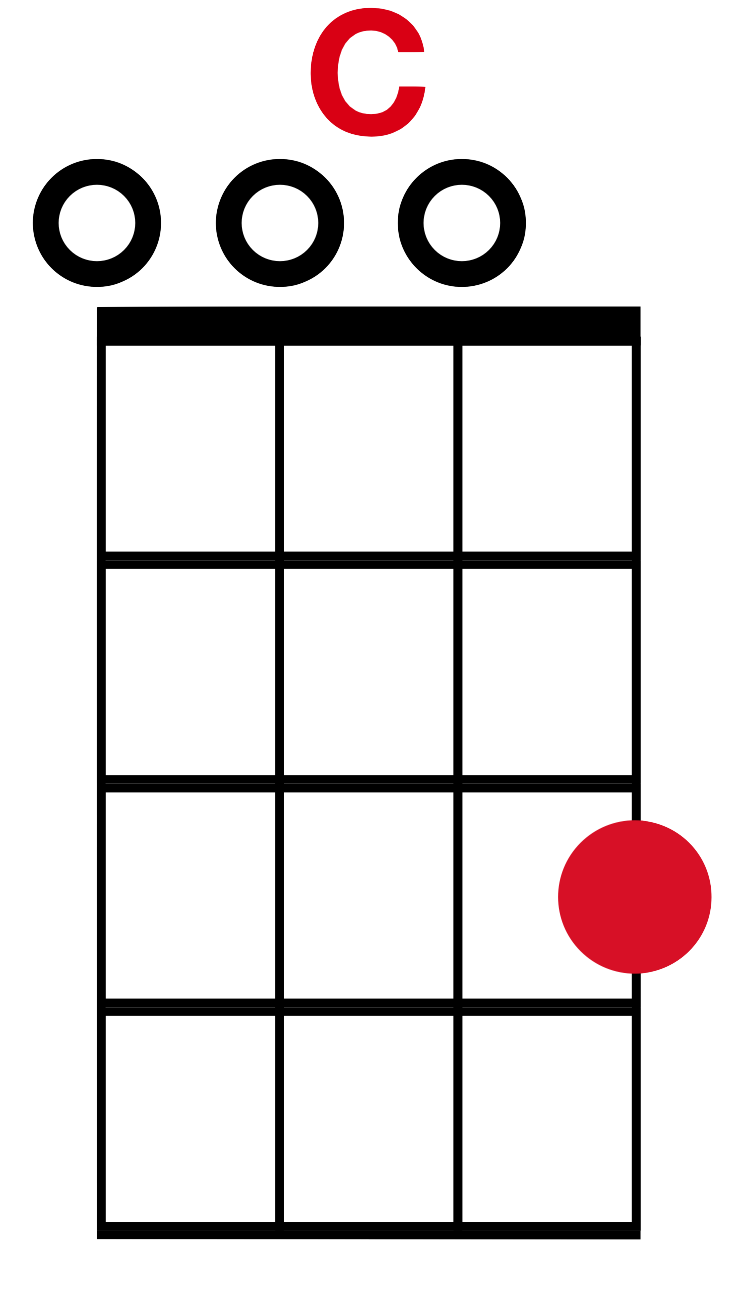 C                     	    Am
Maybe I’ve been here before

C                    	              Am
I know this room, I’ve walked this floor                                           

F			    G  		           C                   G
I used to live alone before I knew you
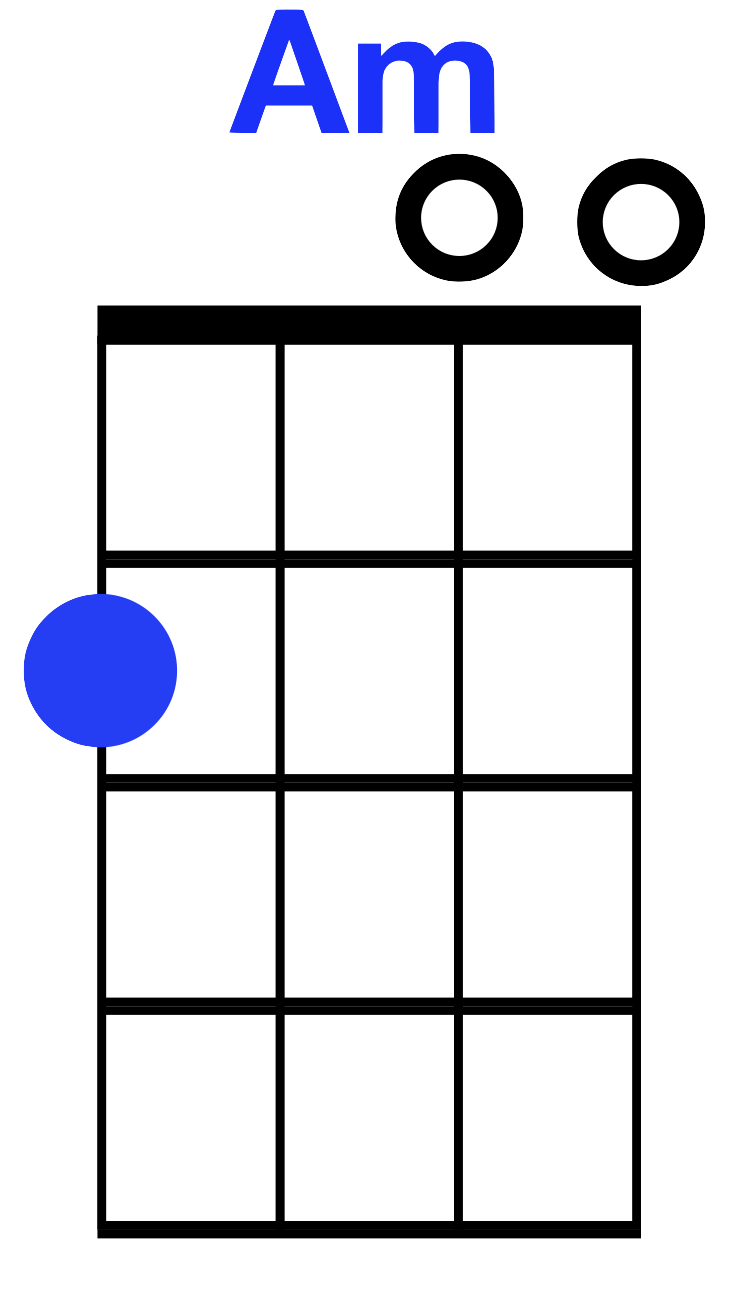 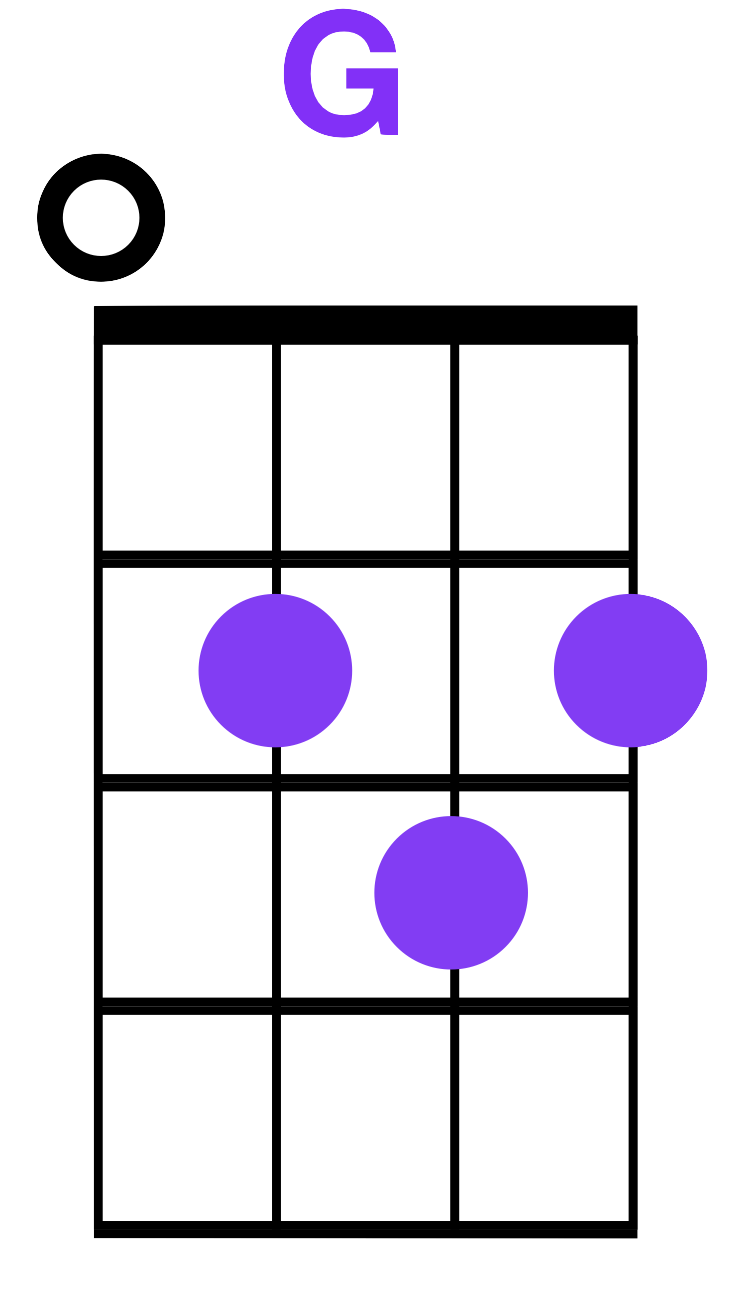 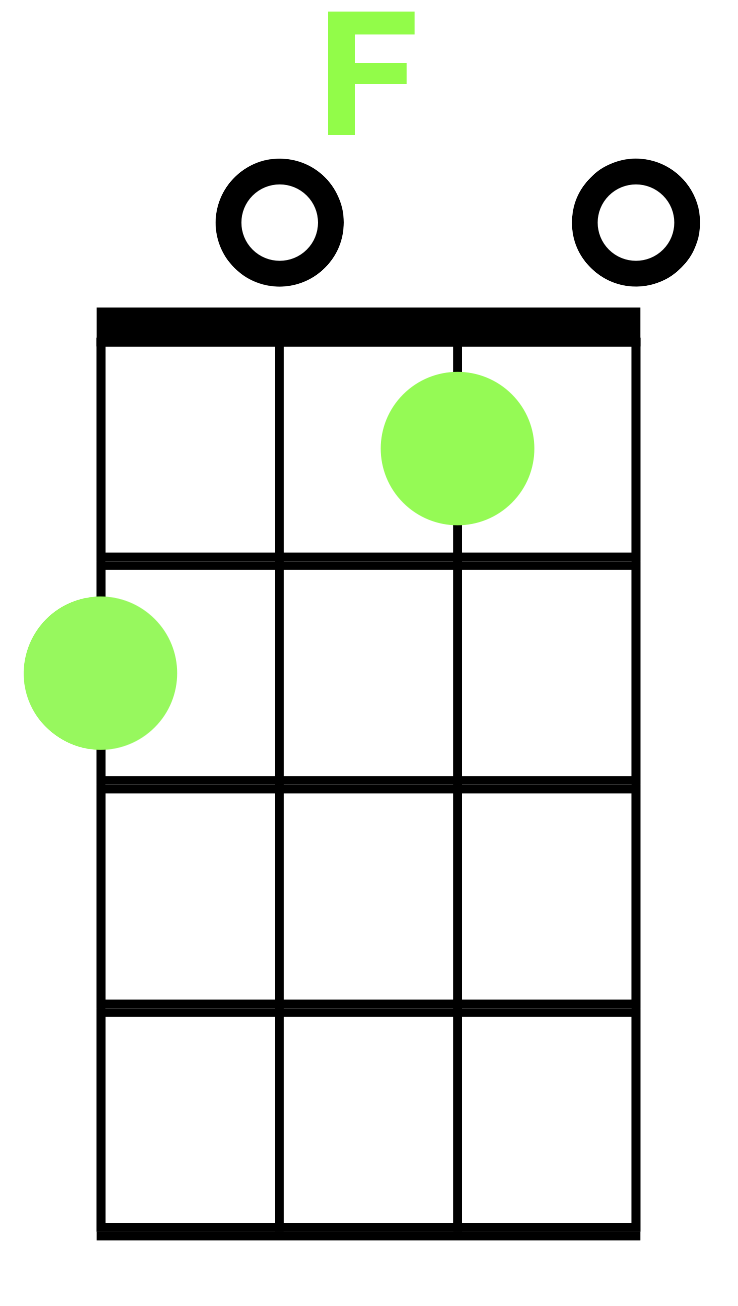 Hallelujah
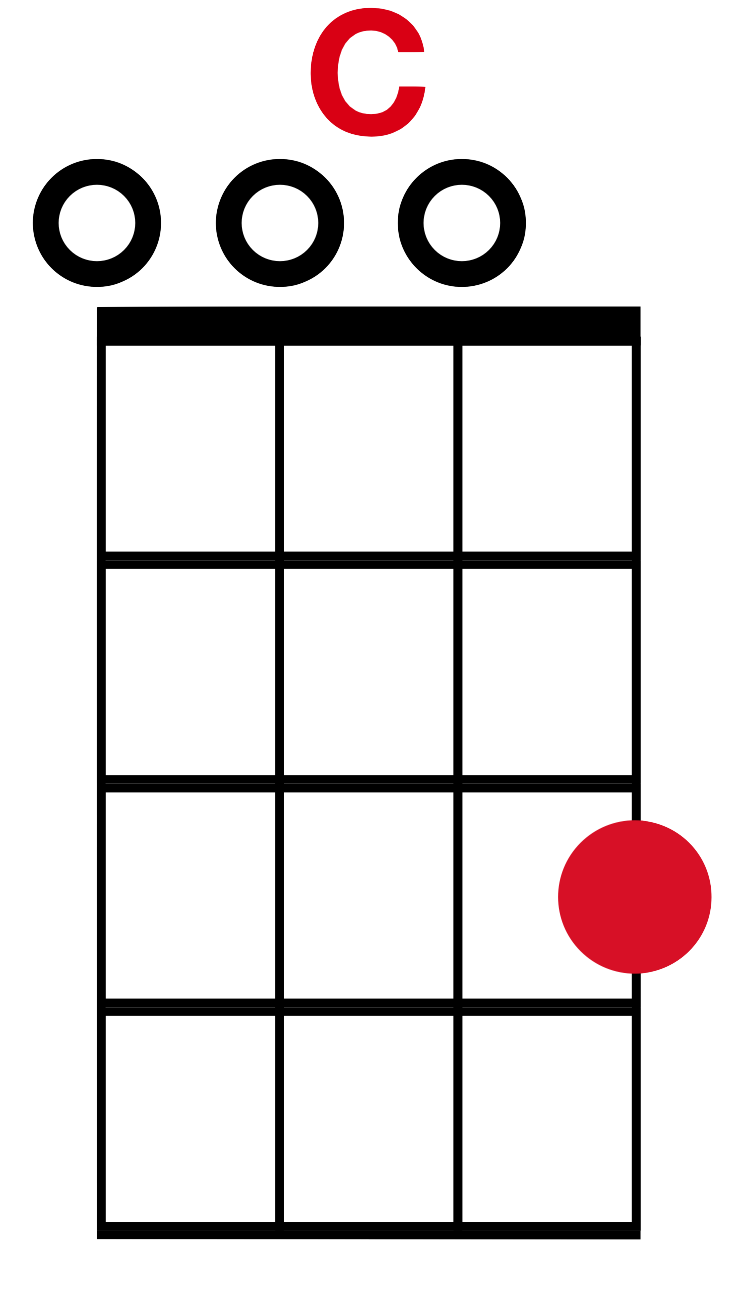 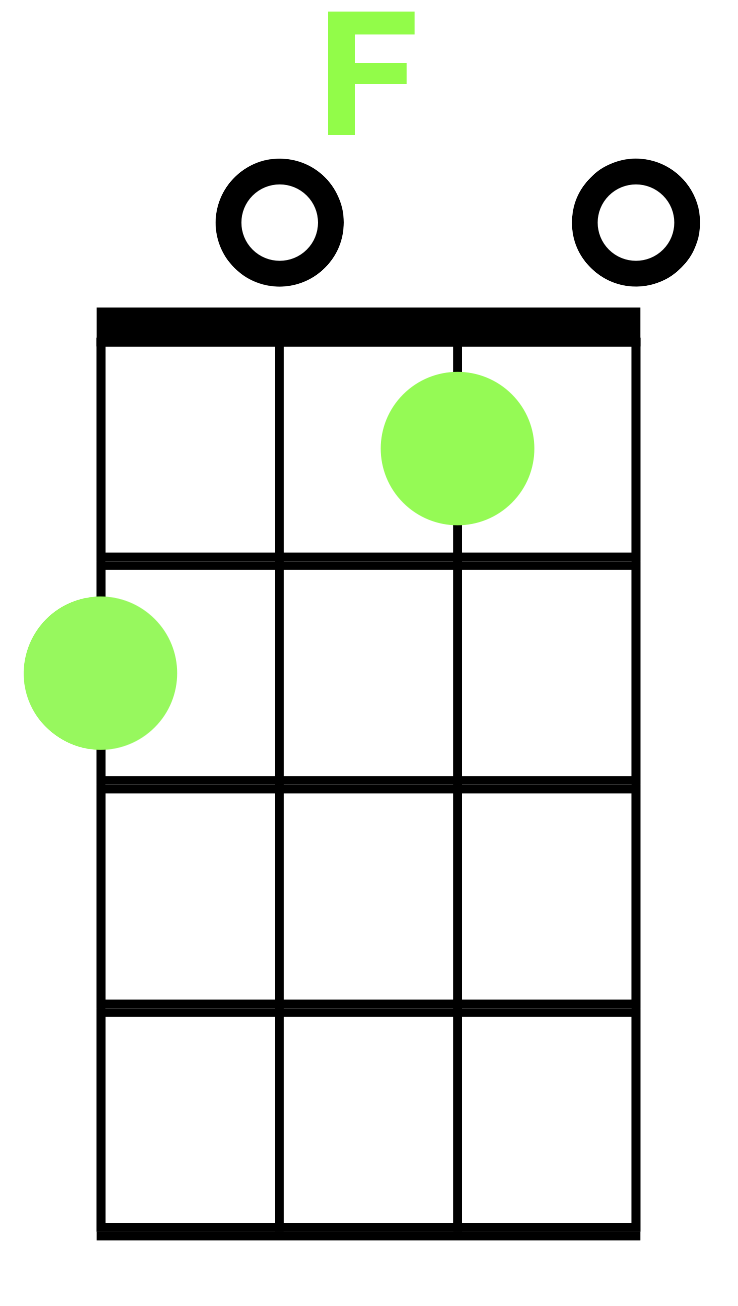 C                                      F             G                 
I’ve seen your flag on the marble arch

Am                  F
Love is not a victory march

          G		                Em  	                    AmIt’s a cold and it’s a broken the Hallelujah
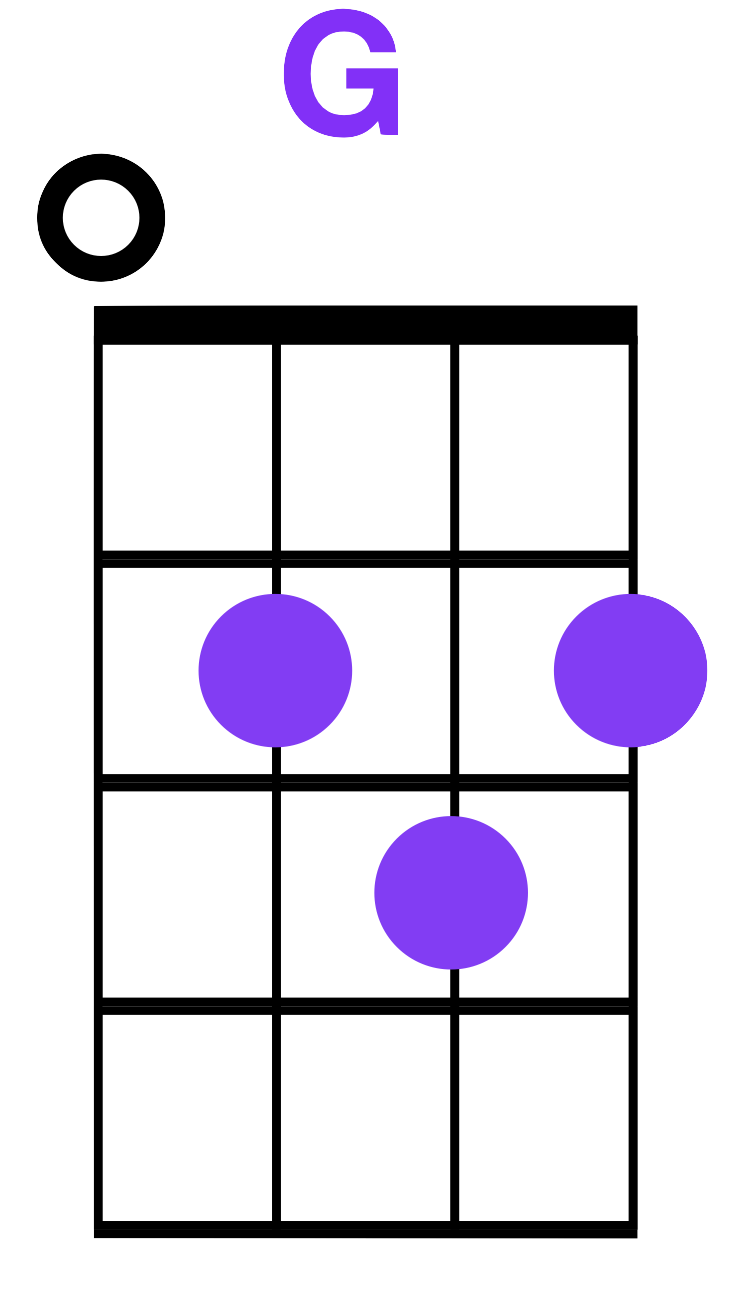 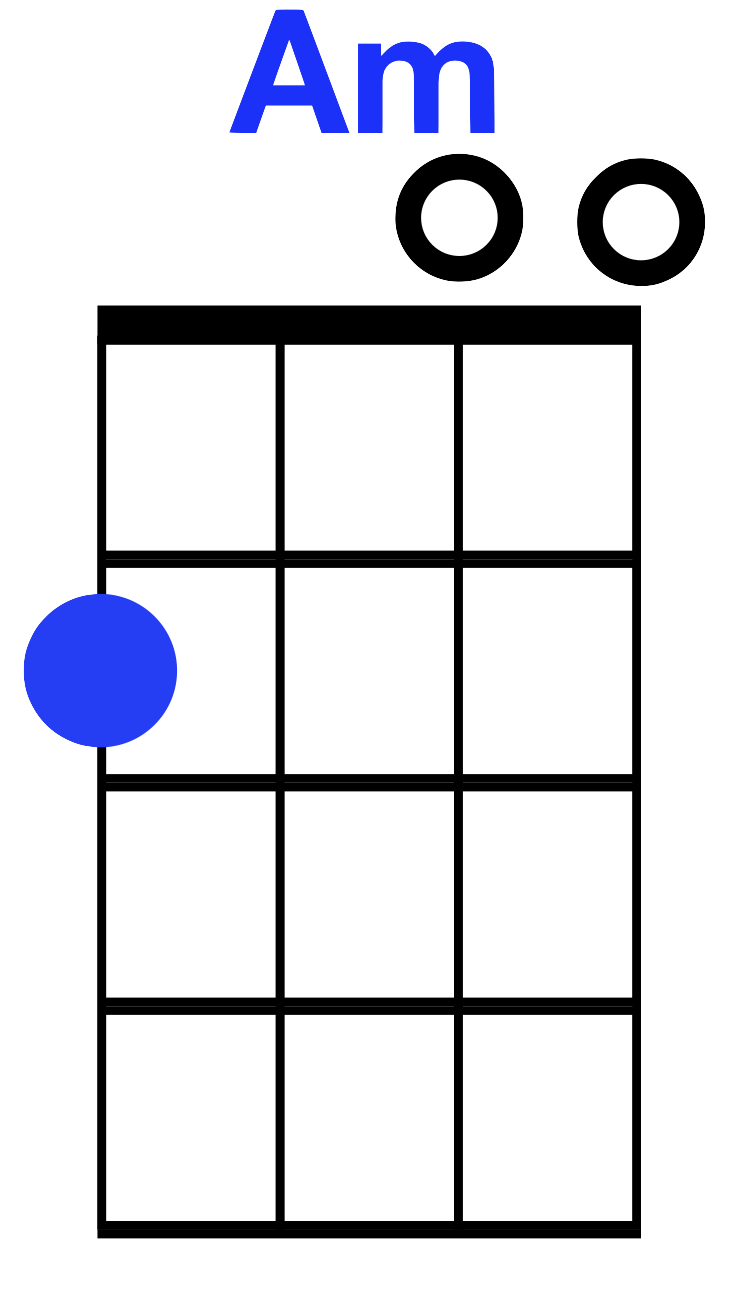 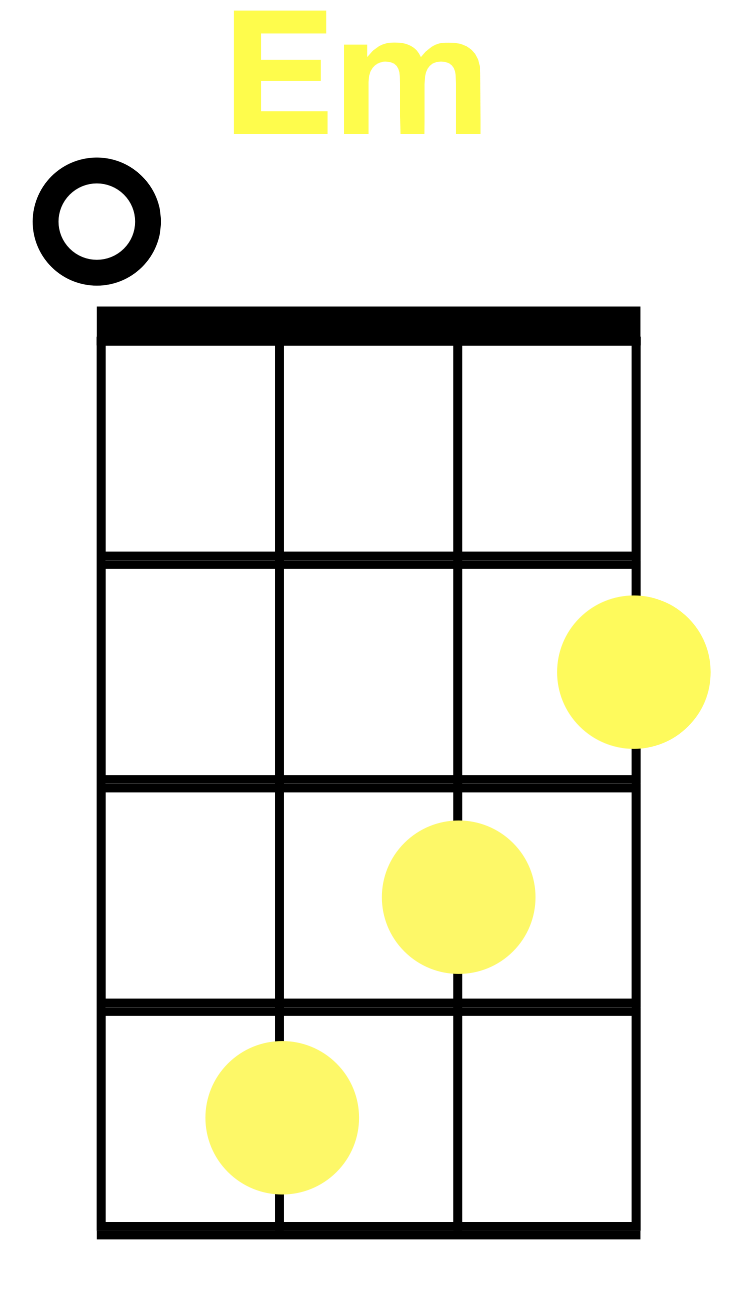 Hallelujah
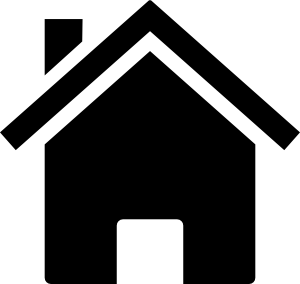 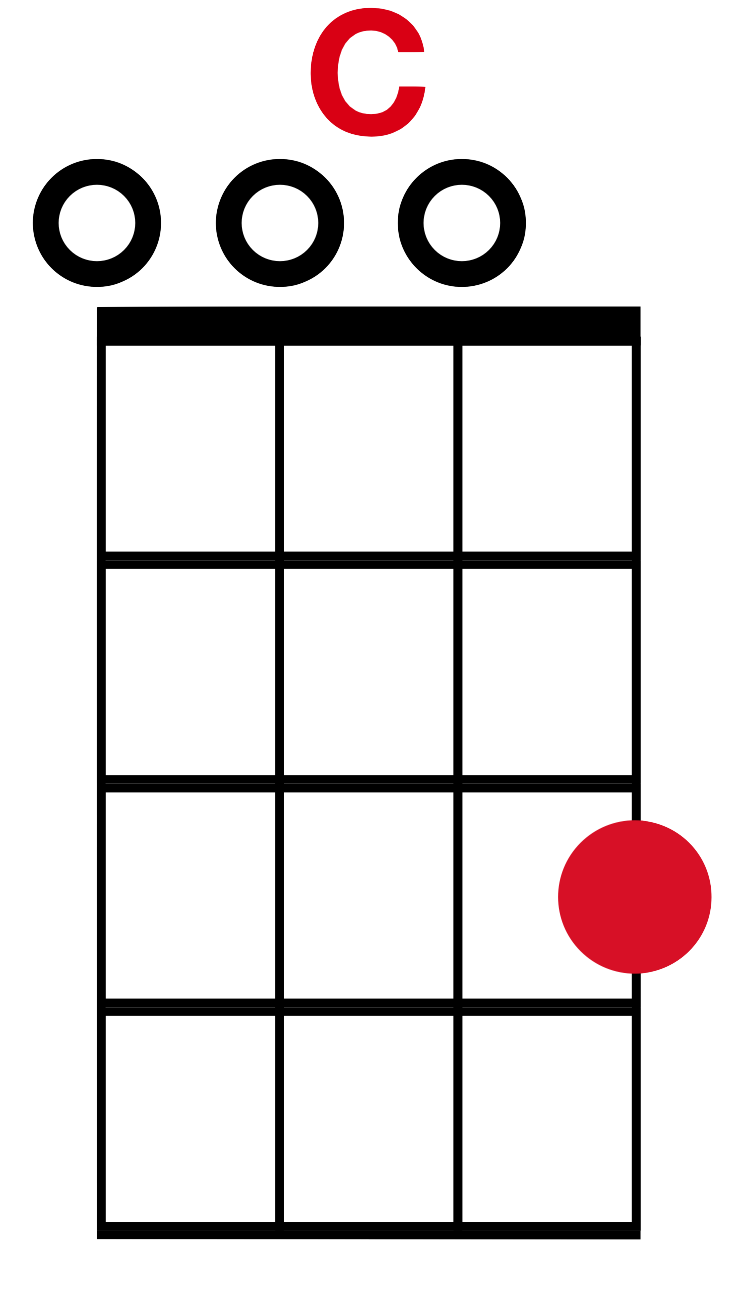 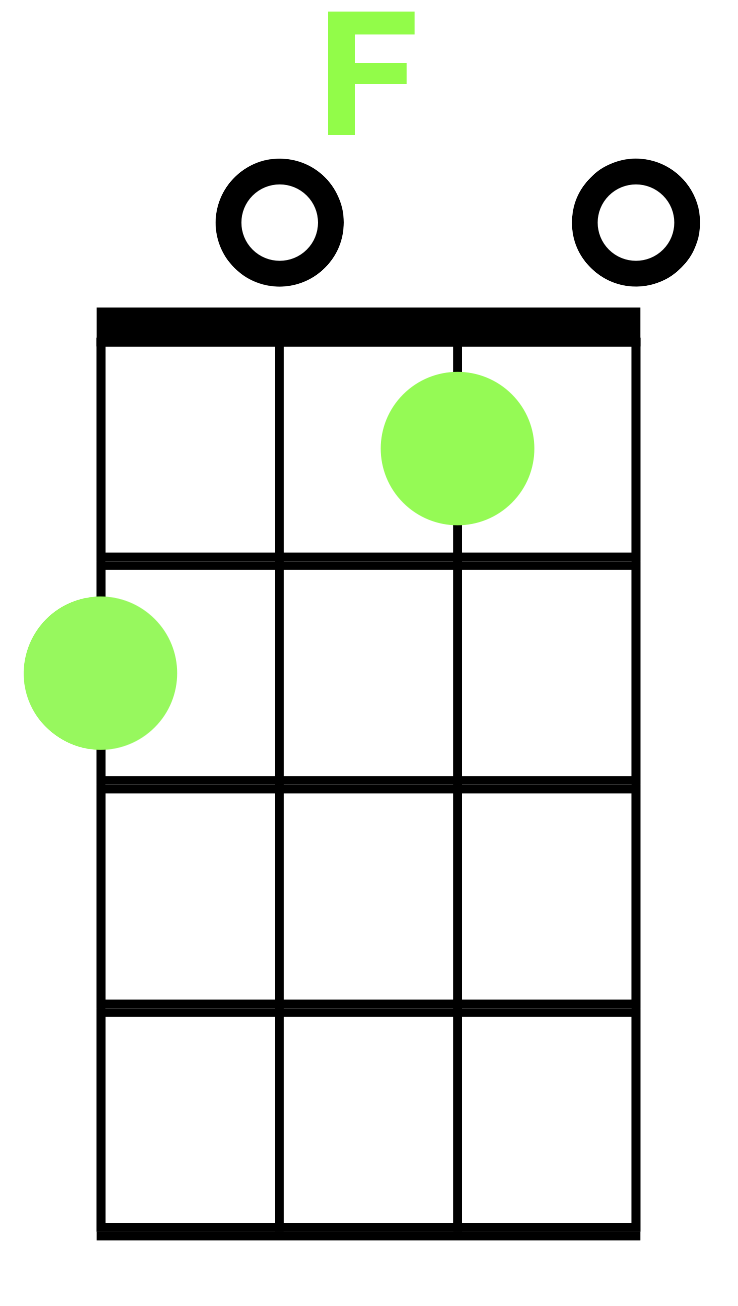 Home
F                  Am                       
Hallelujah, Hallelujah

          F                   C  G    C                   
Hallelujah, Hallelujah
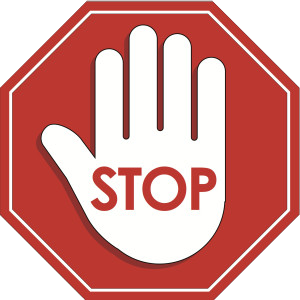 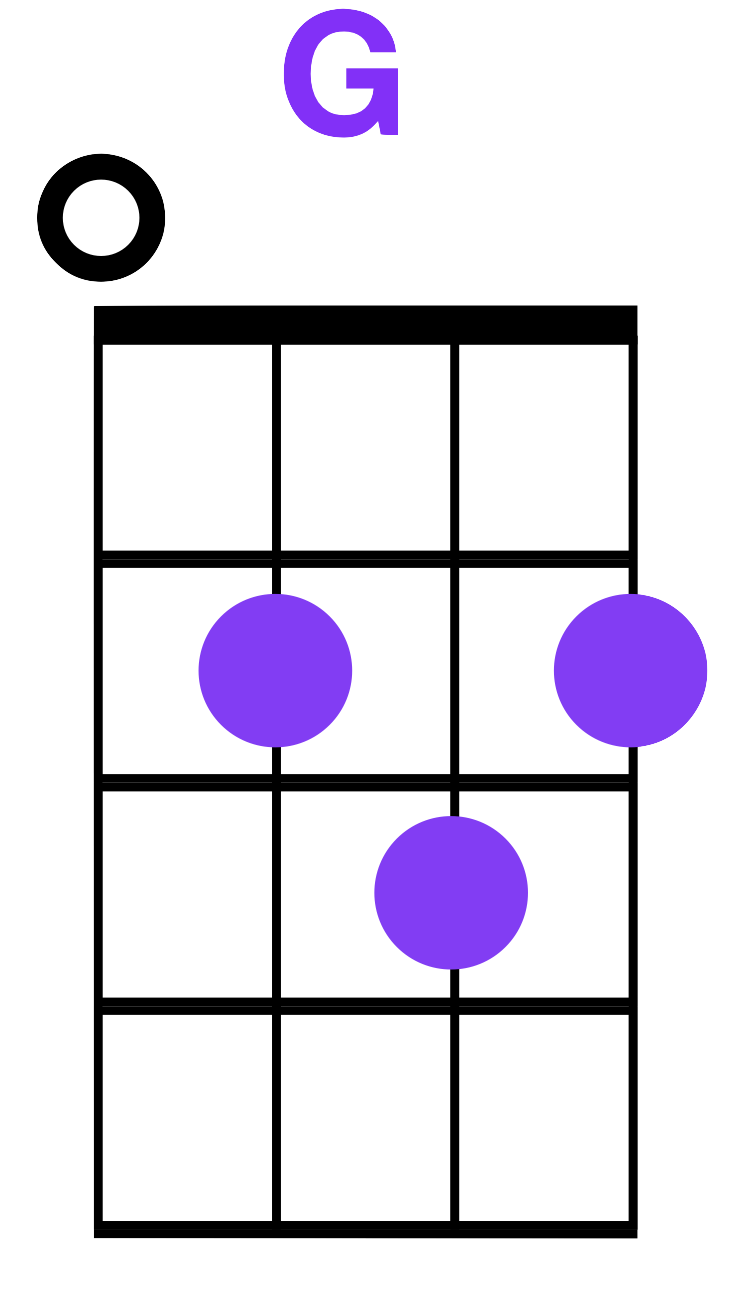 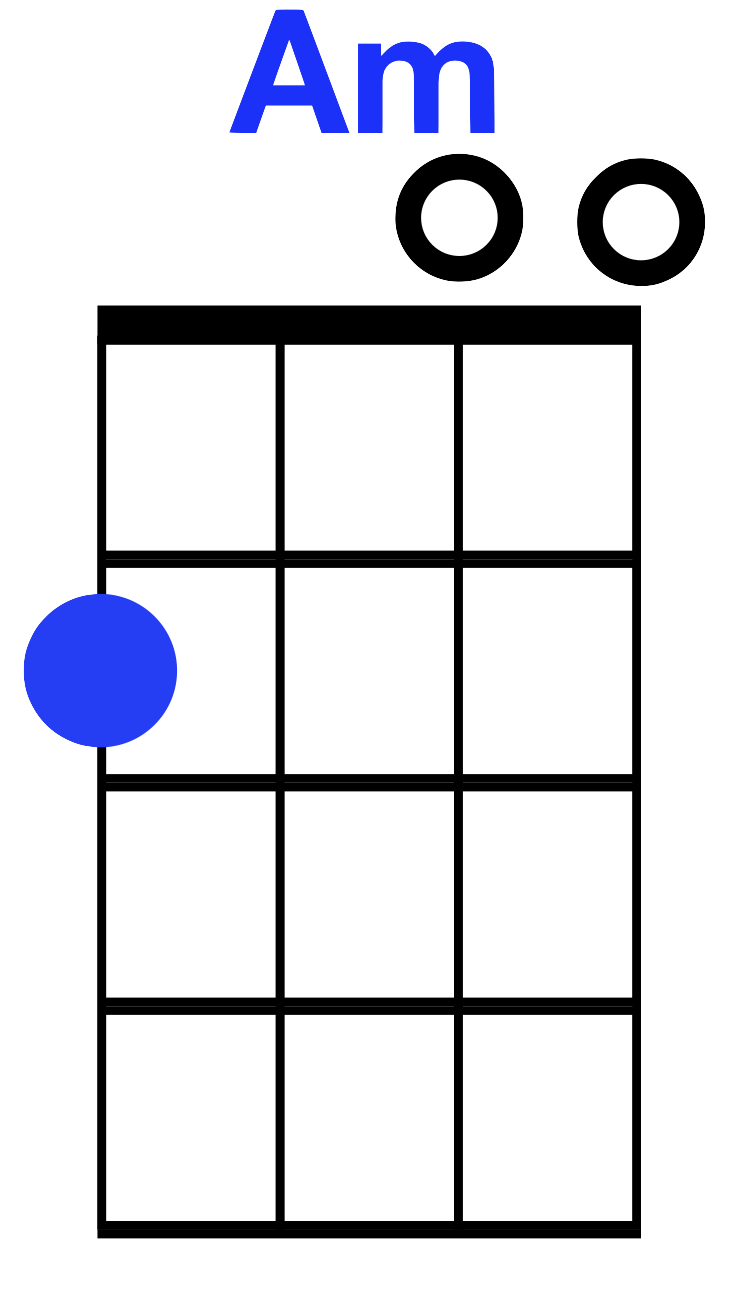 Piano Man
Billy Joel
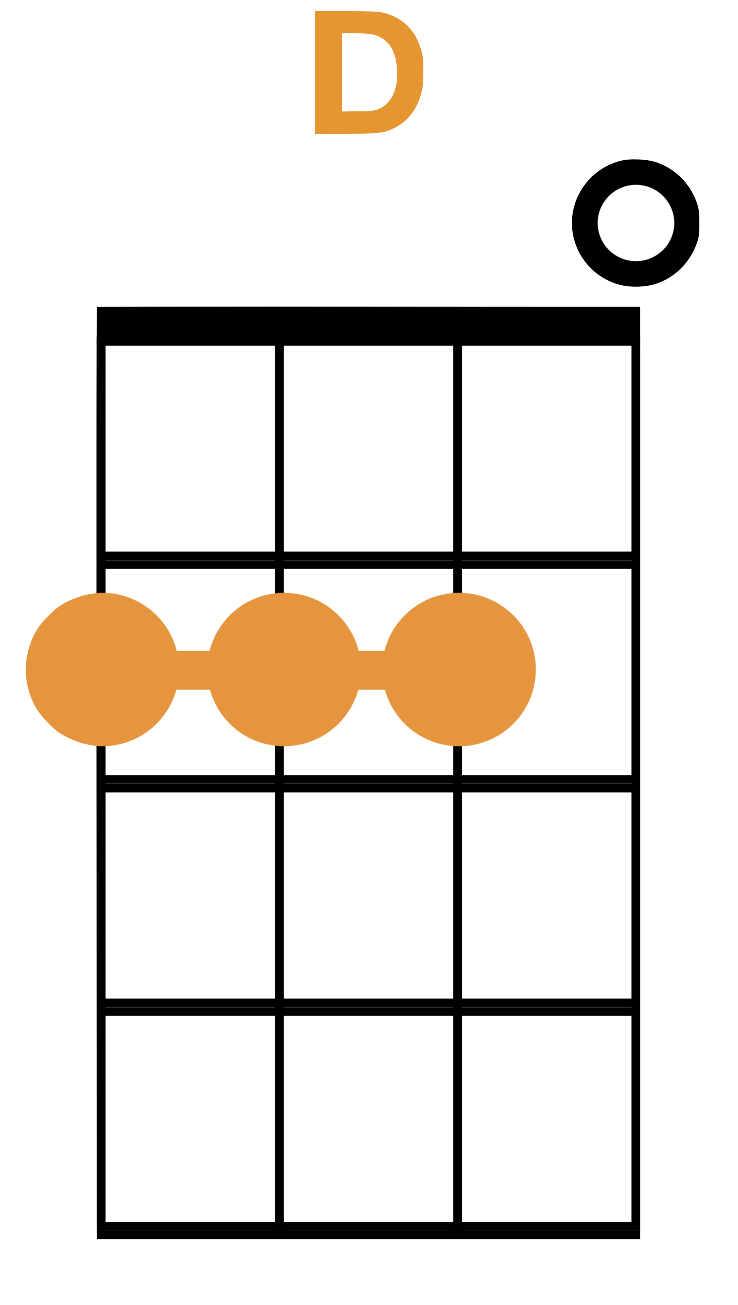 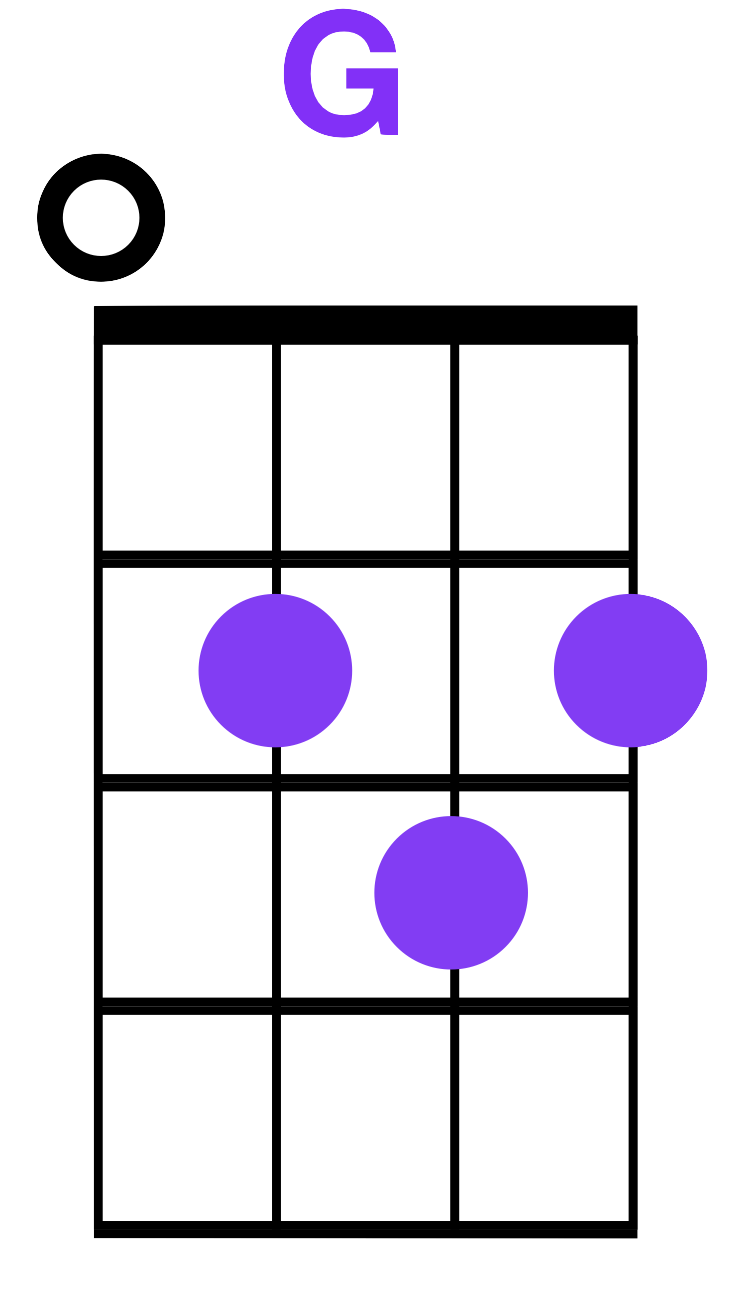 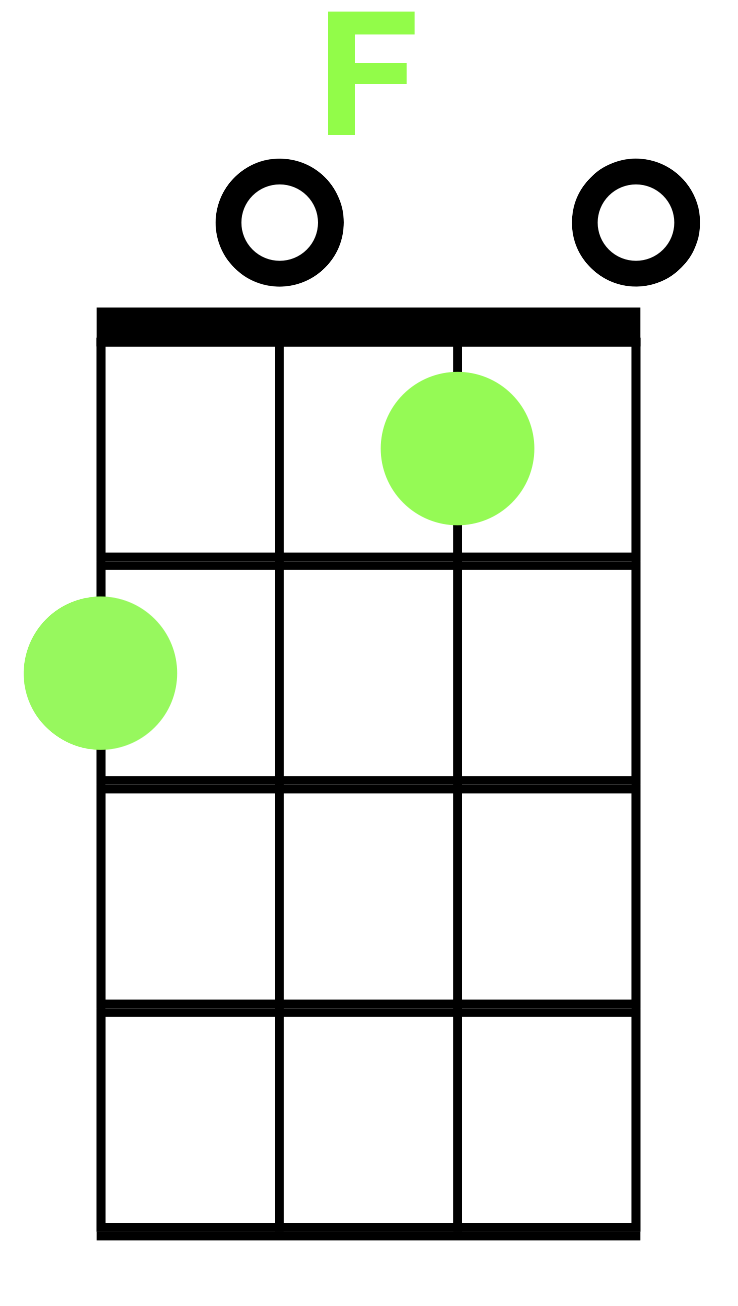 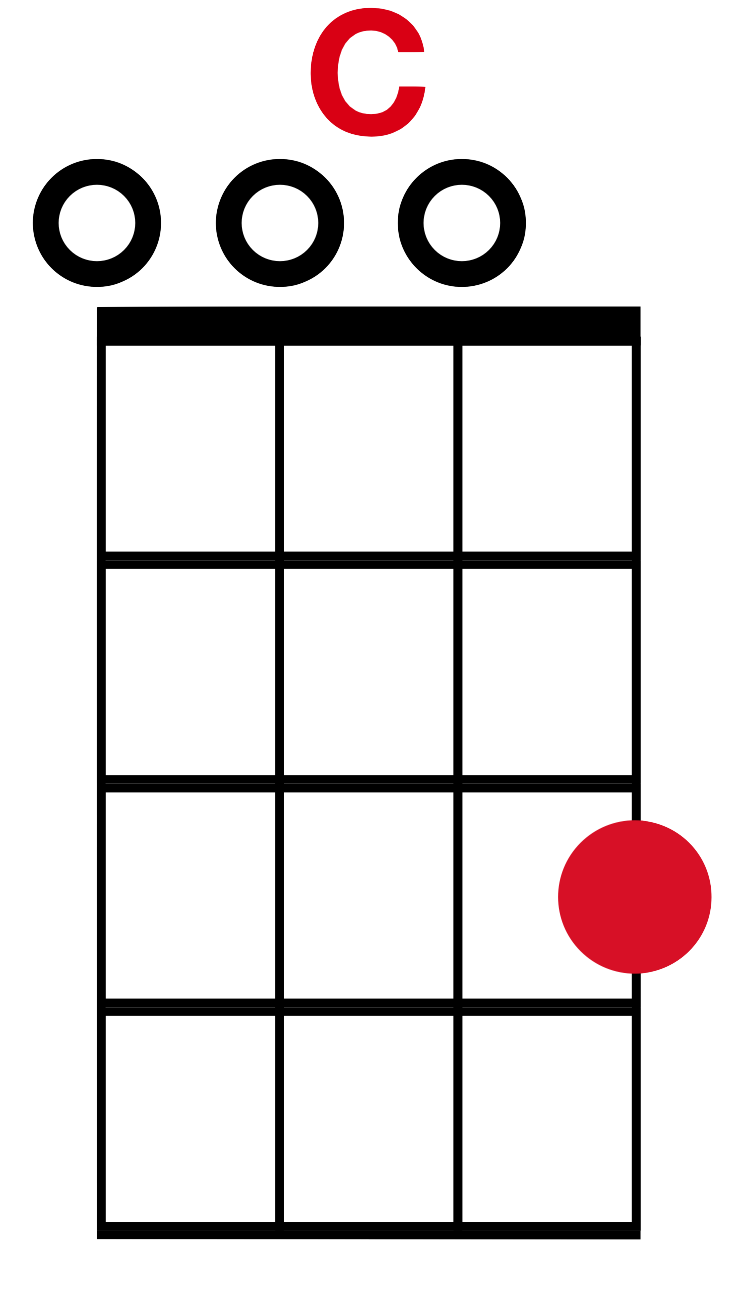 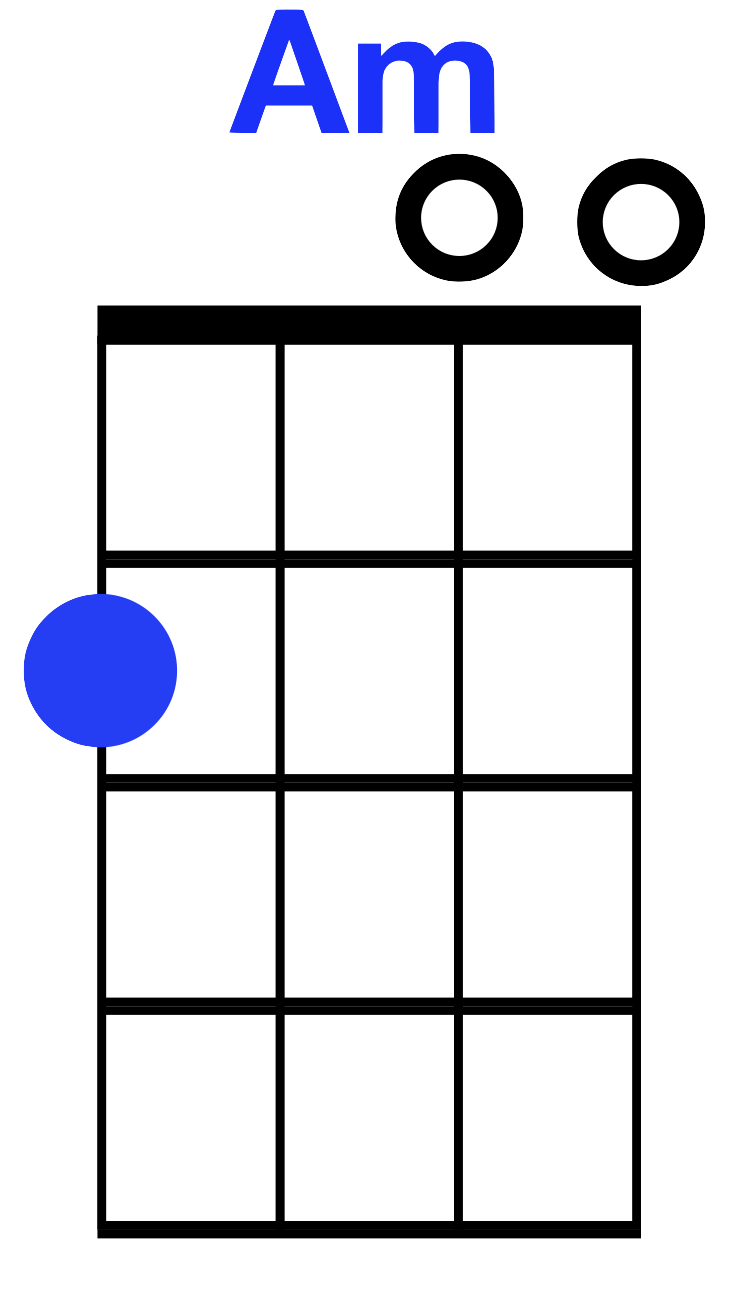 Piano Man
Billy Joel
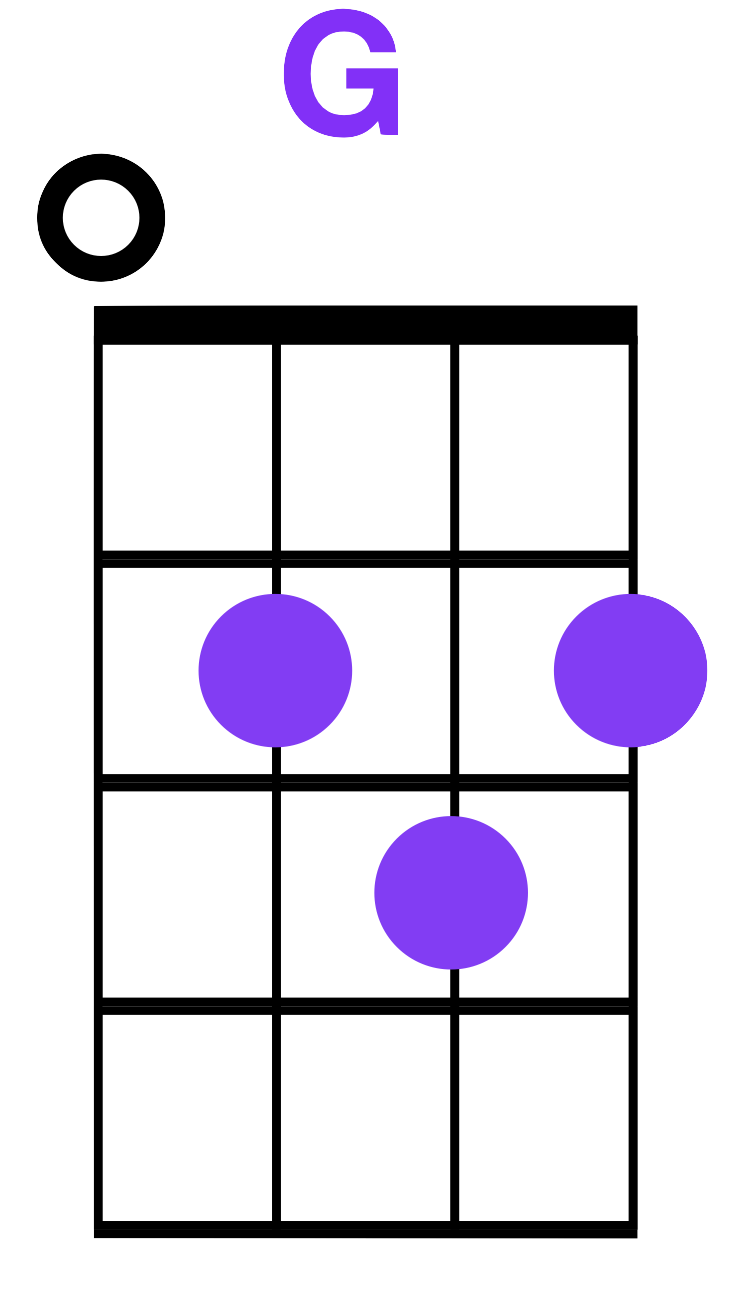 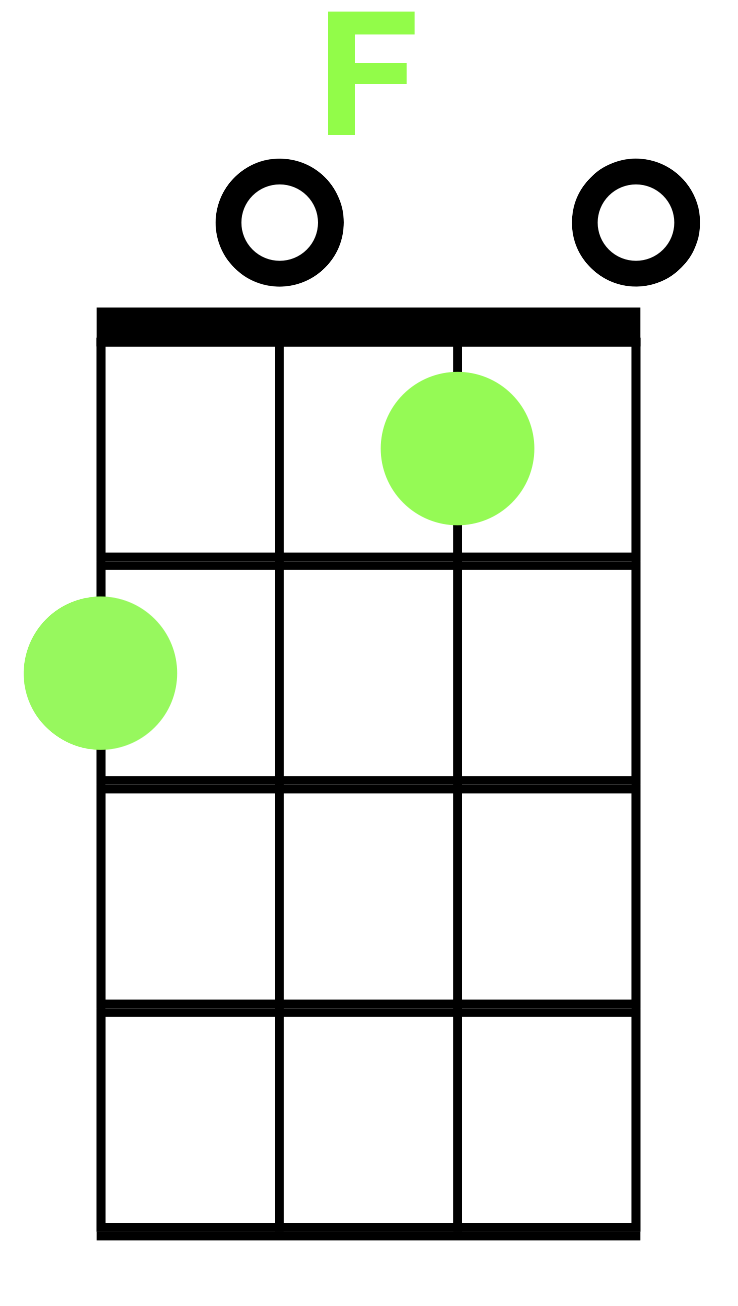 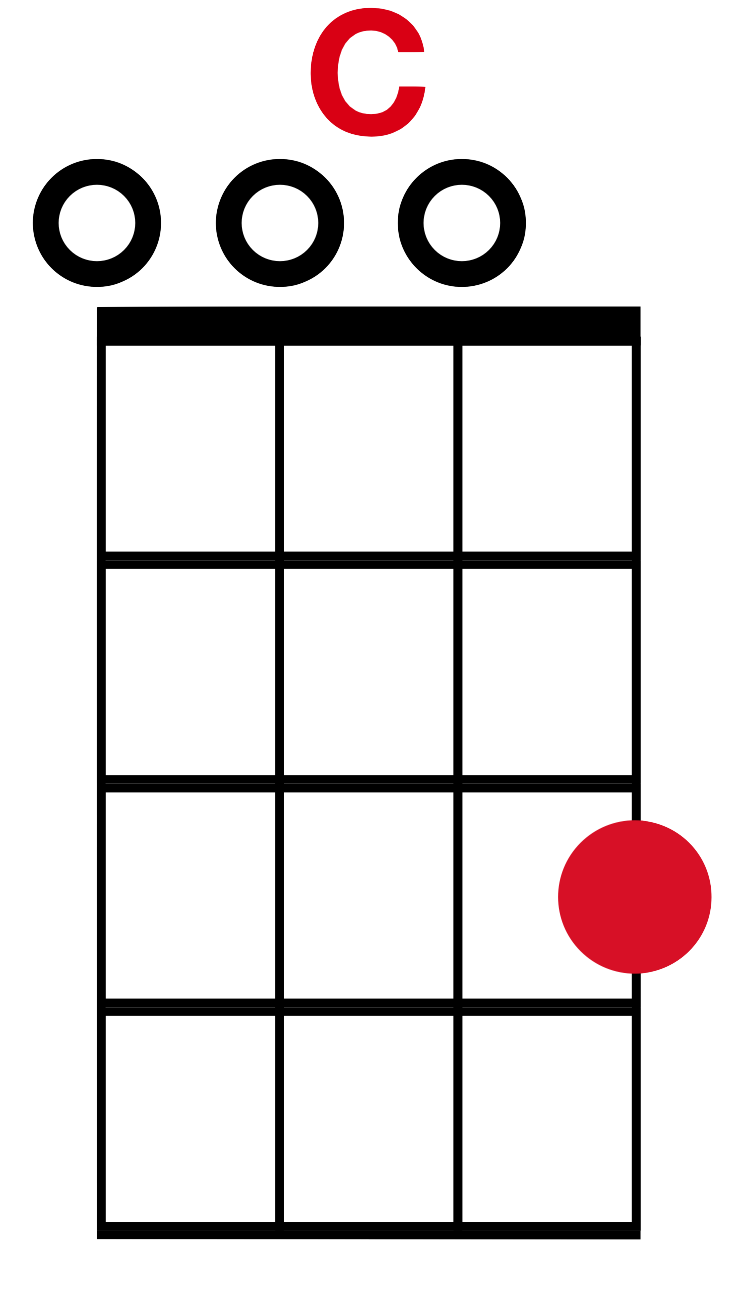 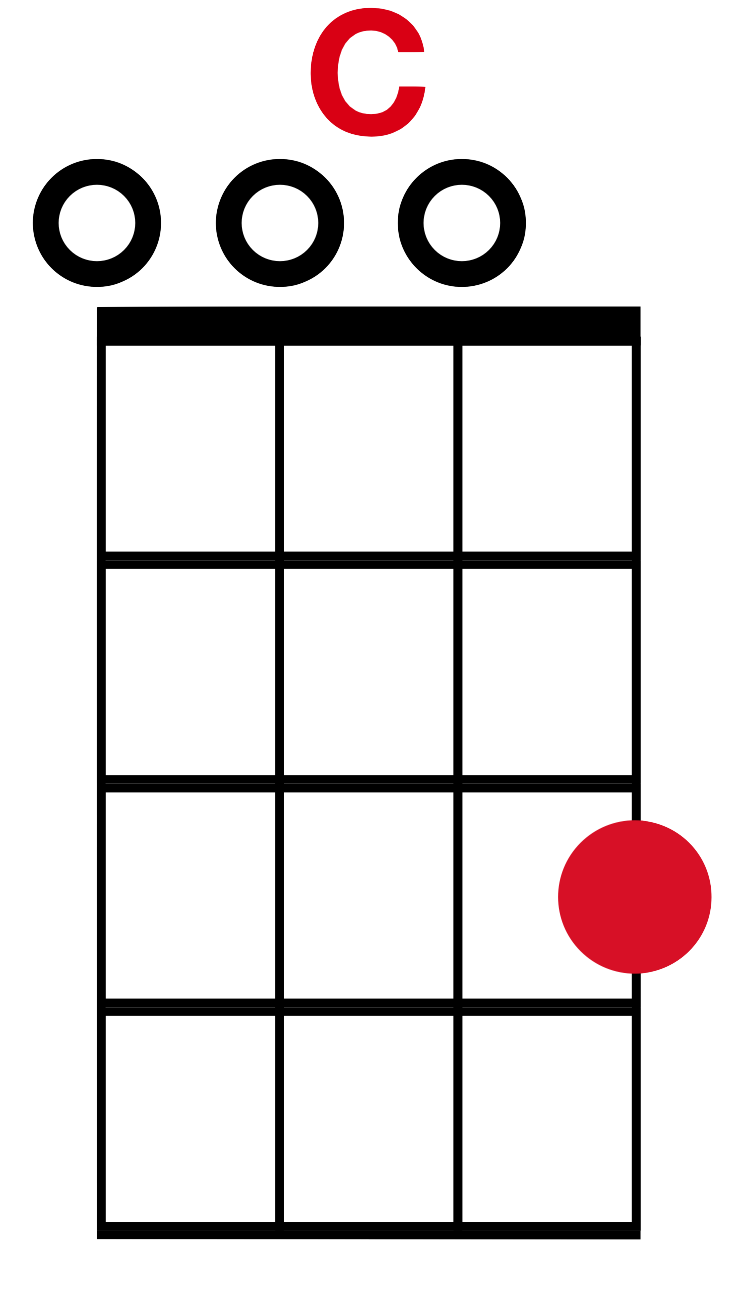 Piano Man
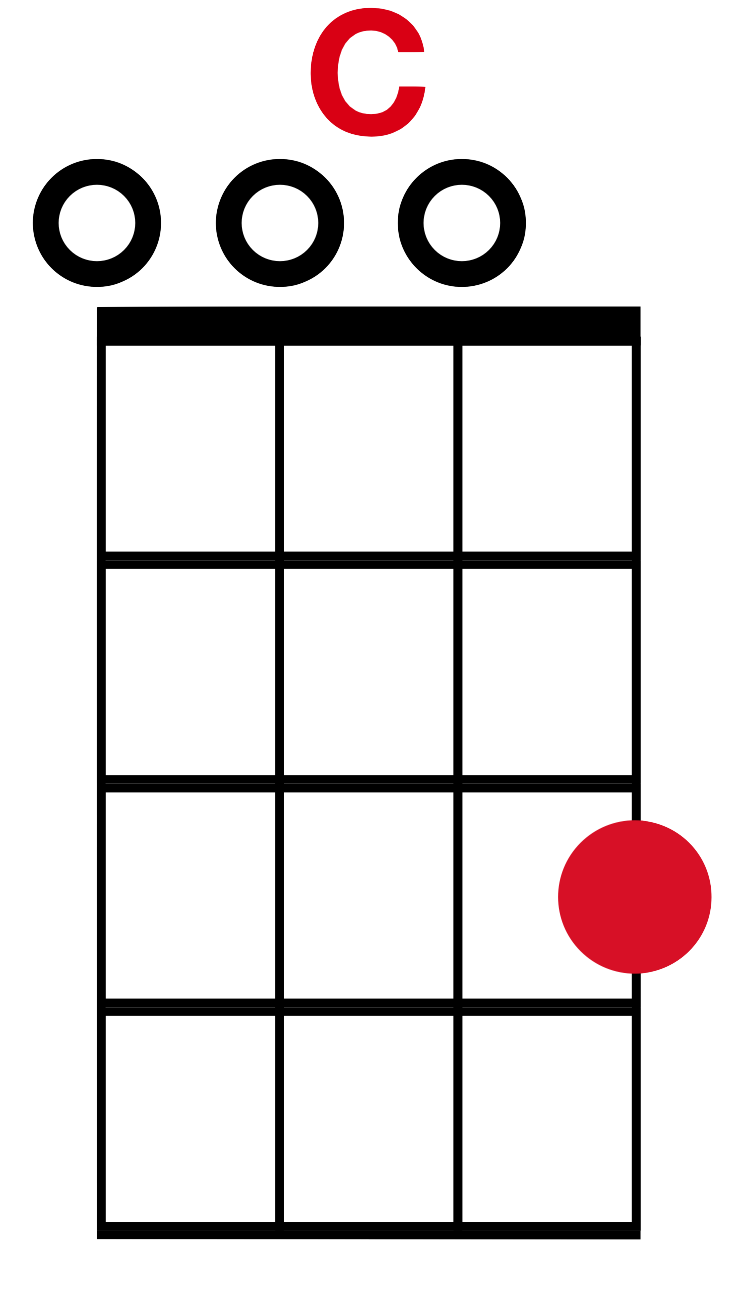 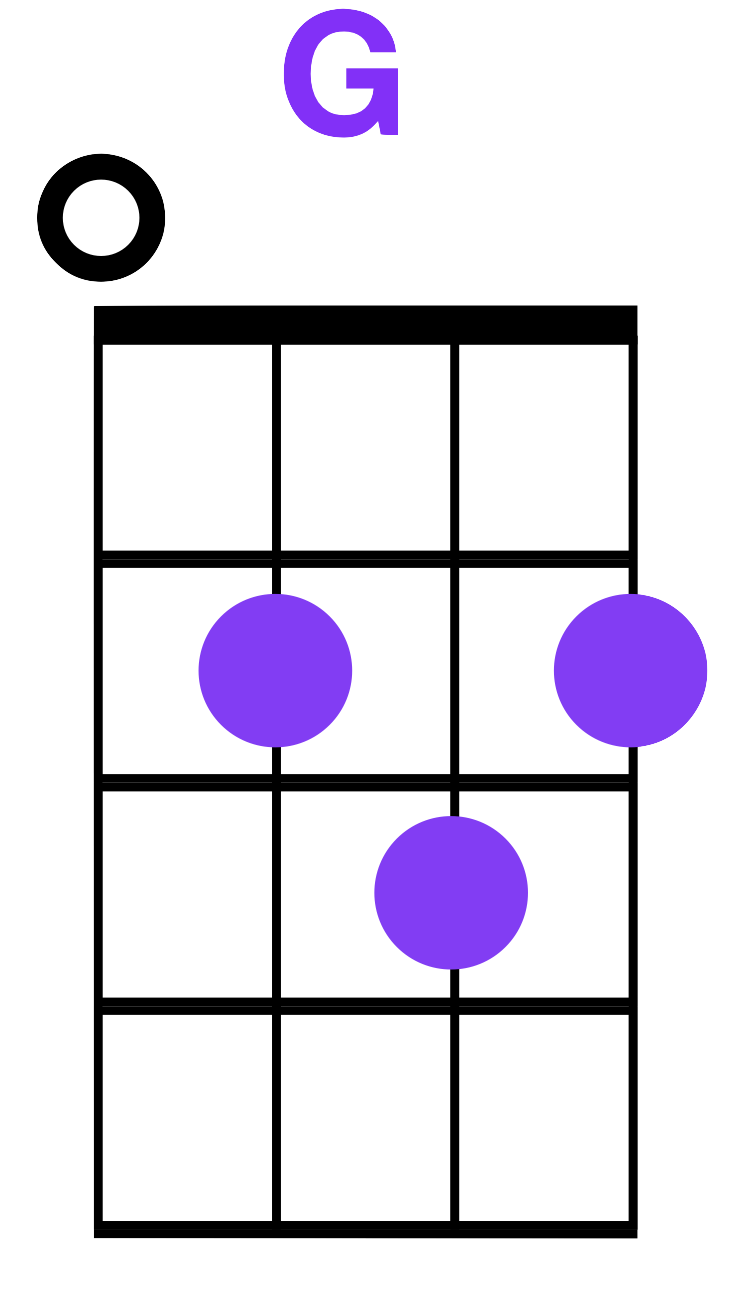 C          G                      F         C        
It’s nine o’clock on a  saturday 

        F             C                           D       G 			The regular crowd shuffles in 

       		       C            G              F              C      
There’s an old man sitting next to me

                   F                G                C
Sending love to his tonic and gin
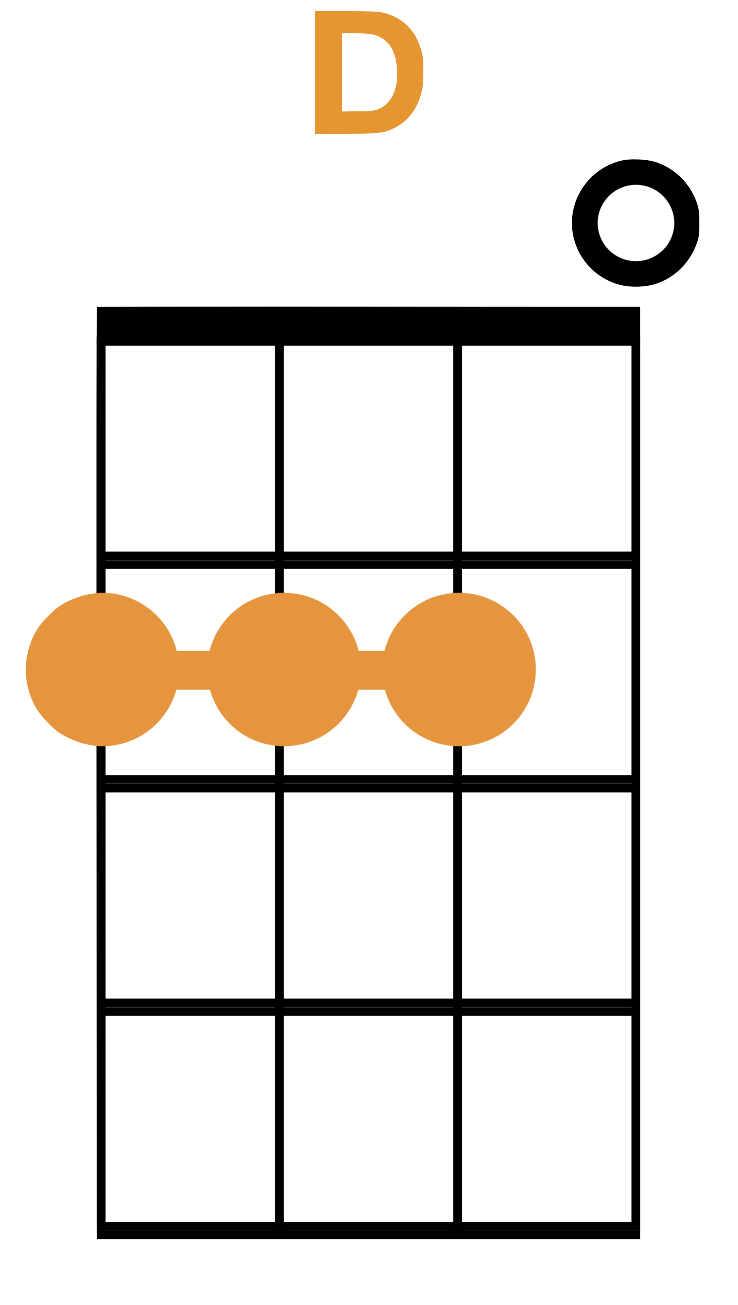 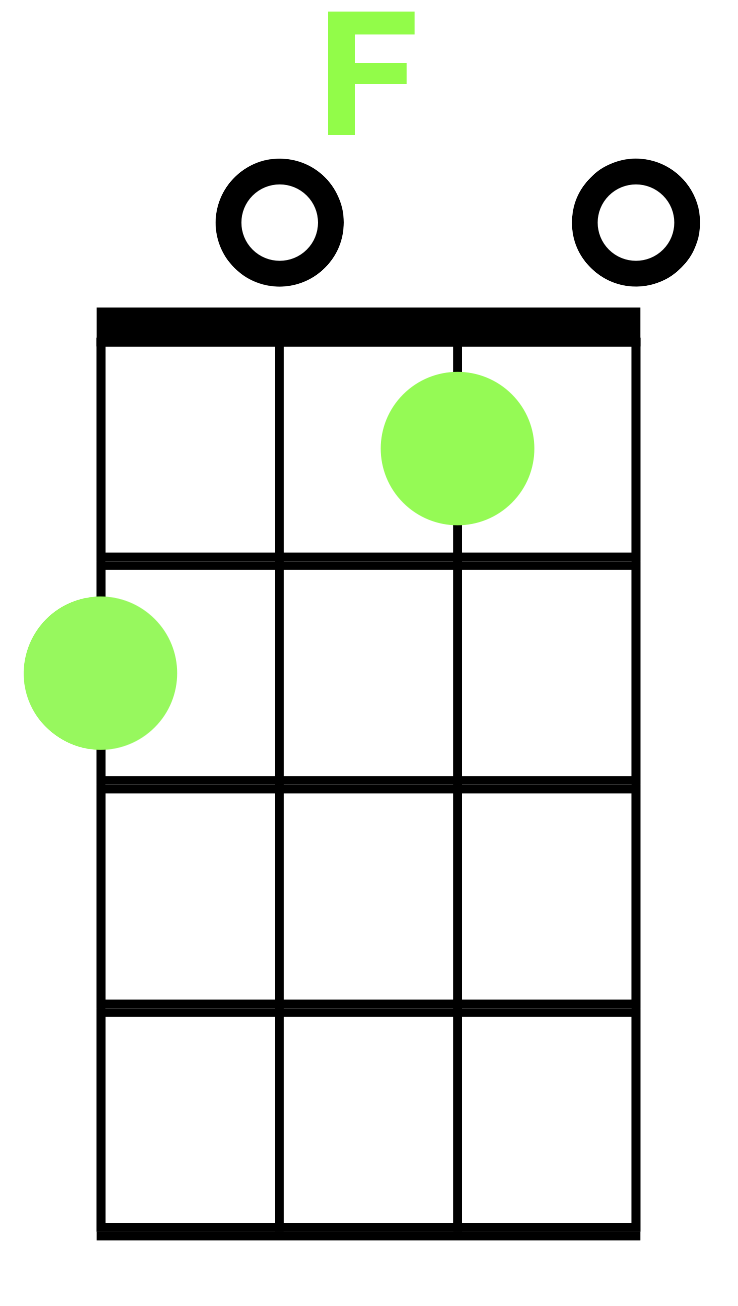 Piano Man
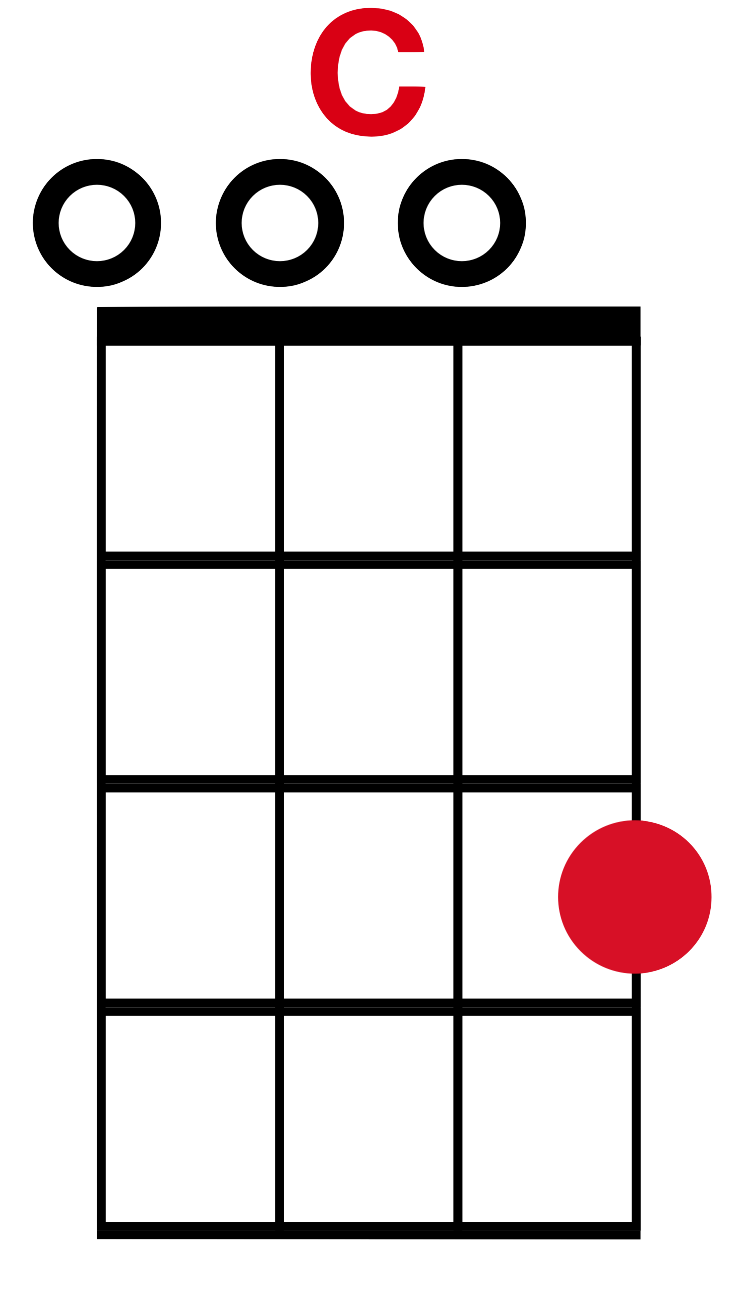 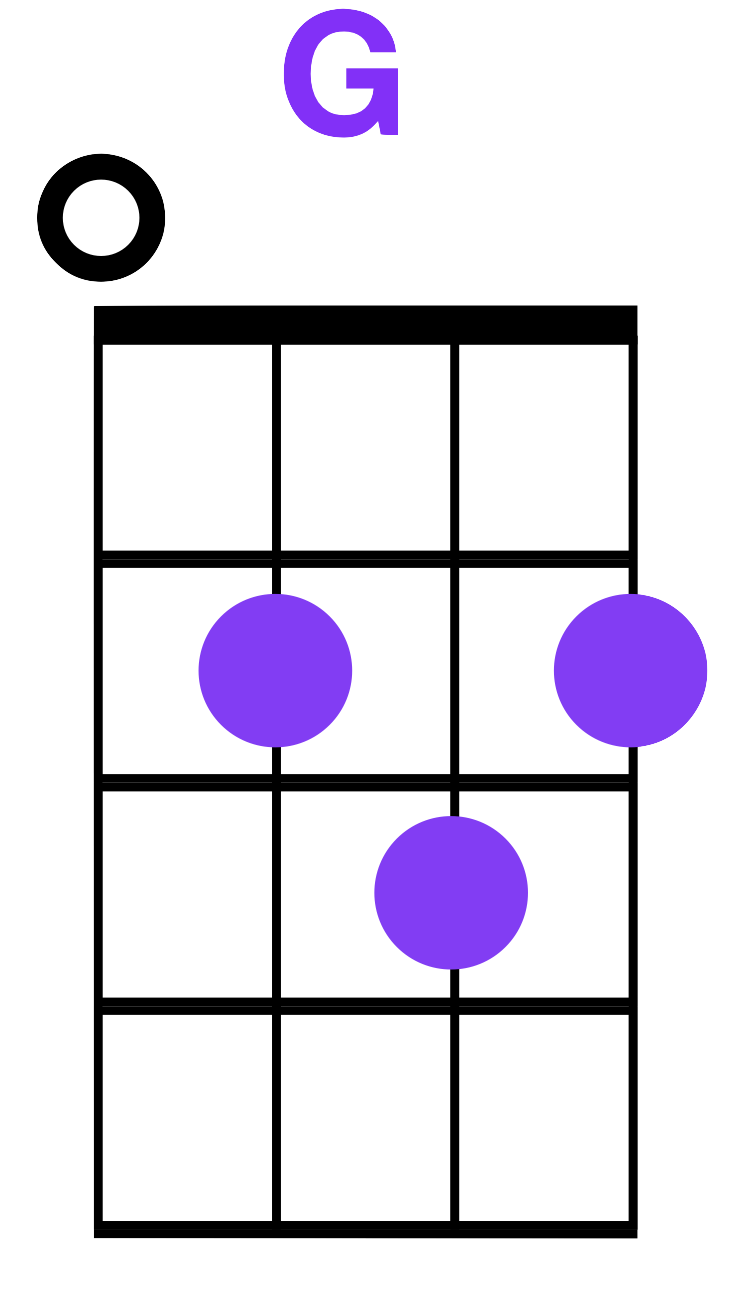 C                     G                 F       C
He says “son can you play me a memory?
       F                  C                    D           G
I’m not really sure how it goes
               C                    G                    F              C
But it’s sad and it’s sweet and I knew it complete
            F               G                           C
When I wore a younger man’s clothes”
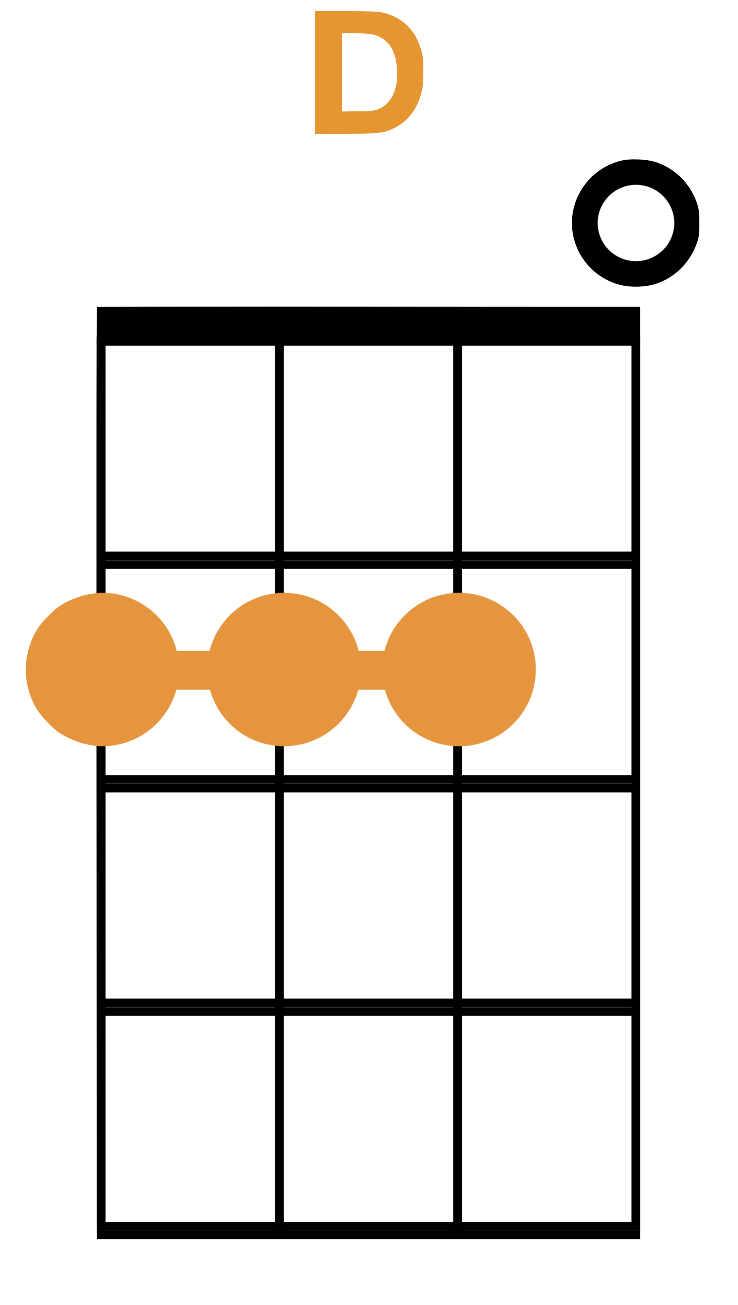 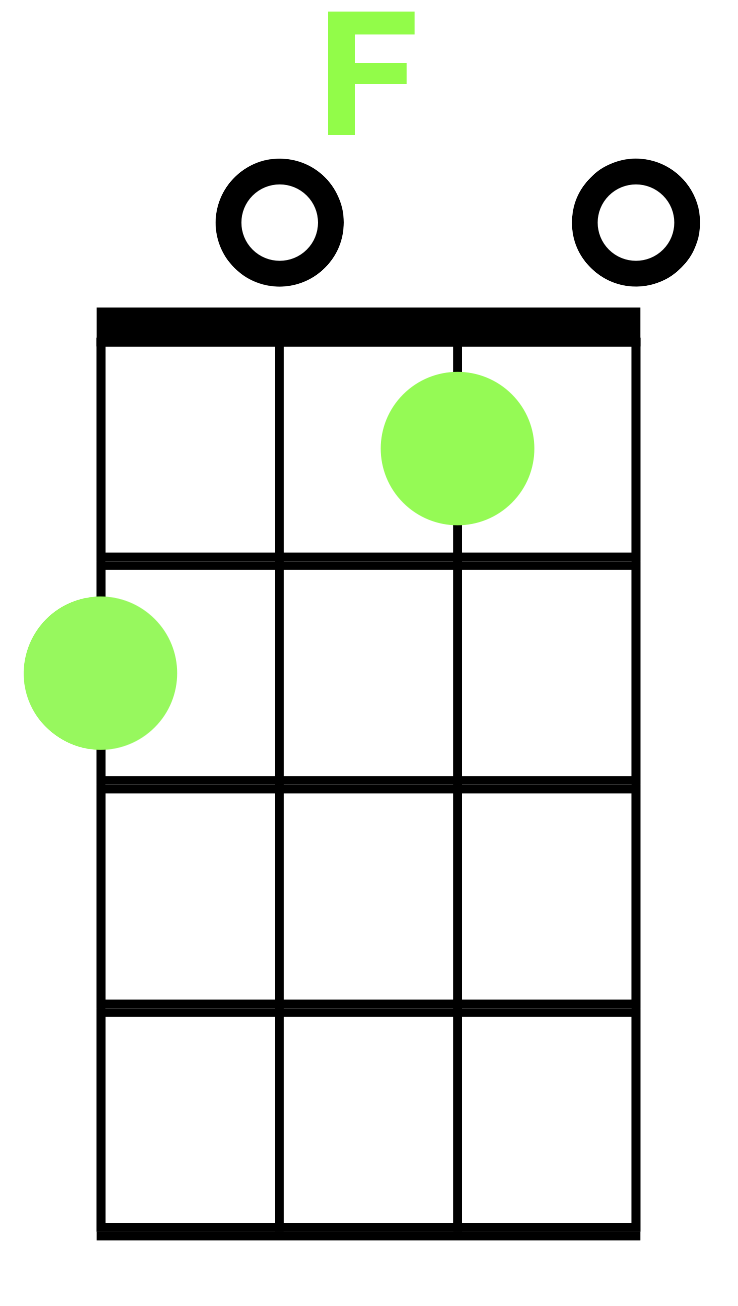 Piano Man
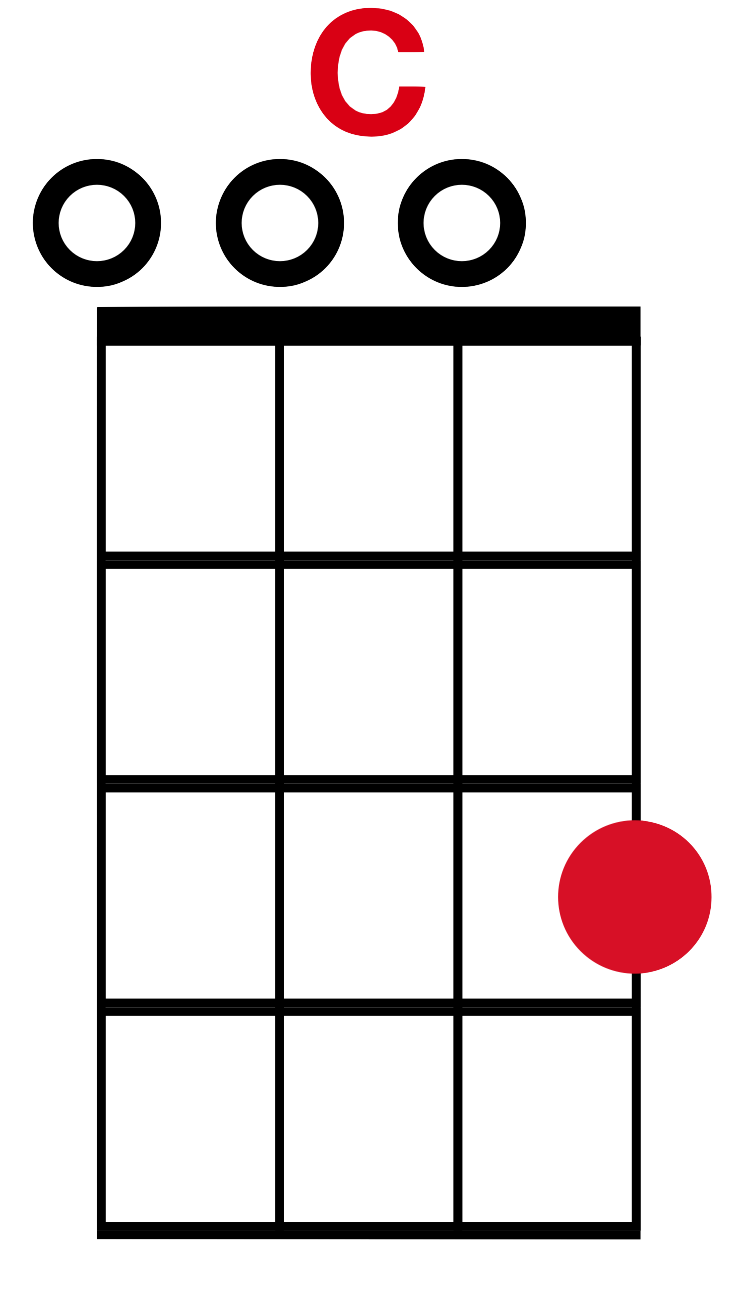 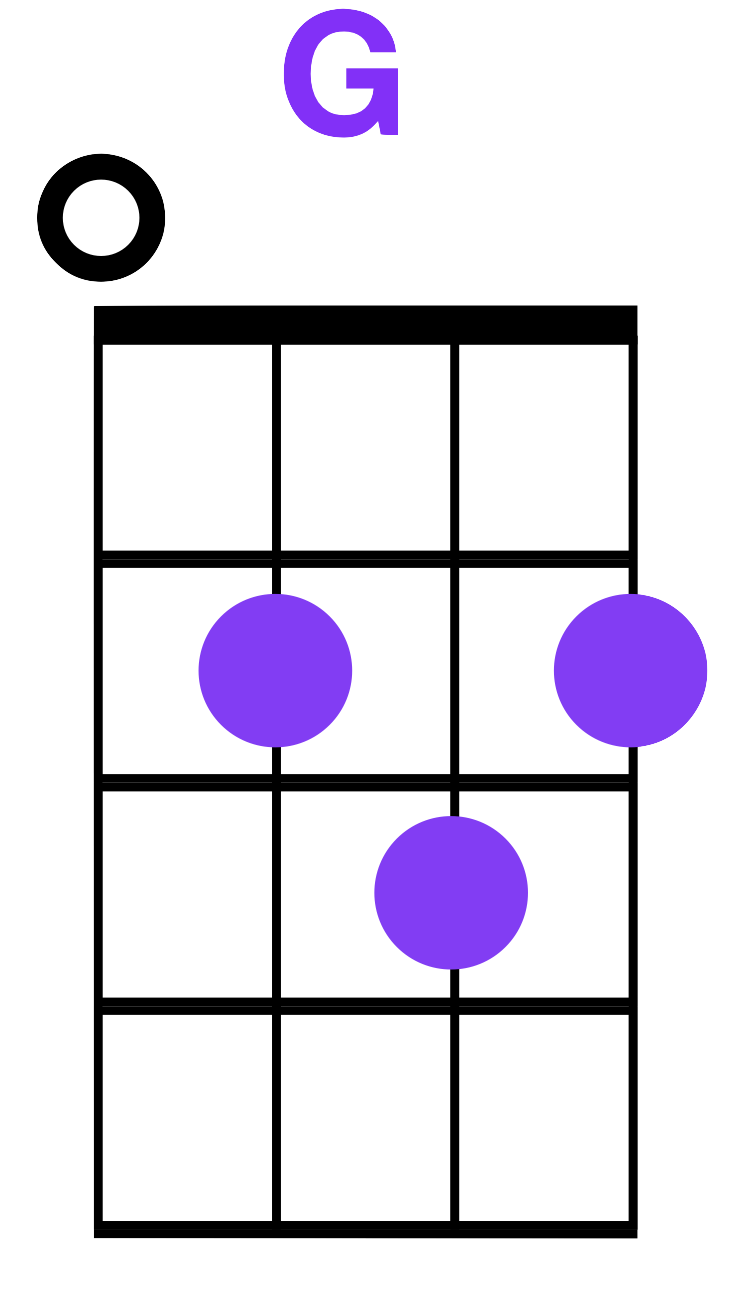 Am
 La La La 
     D
Di da da
Am
La La Di Di
D          G           F     C     G
Da Da Dum
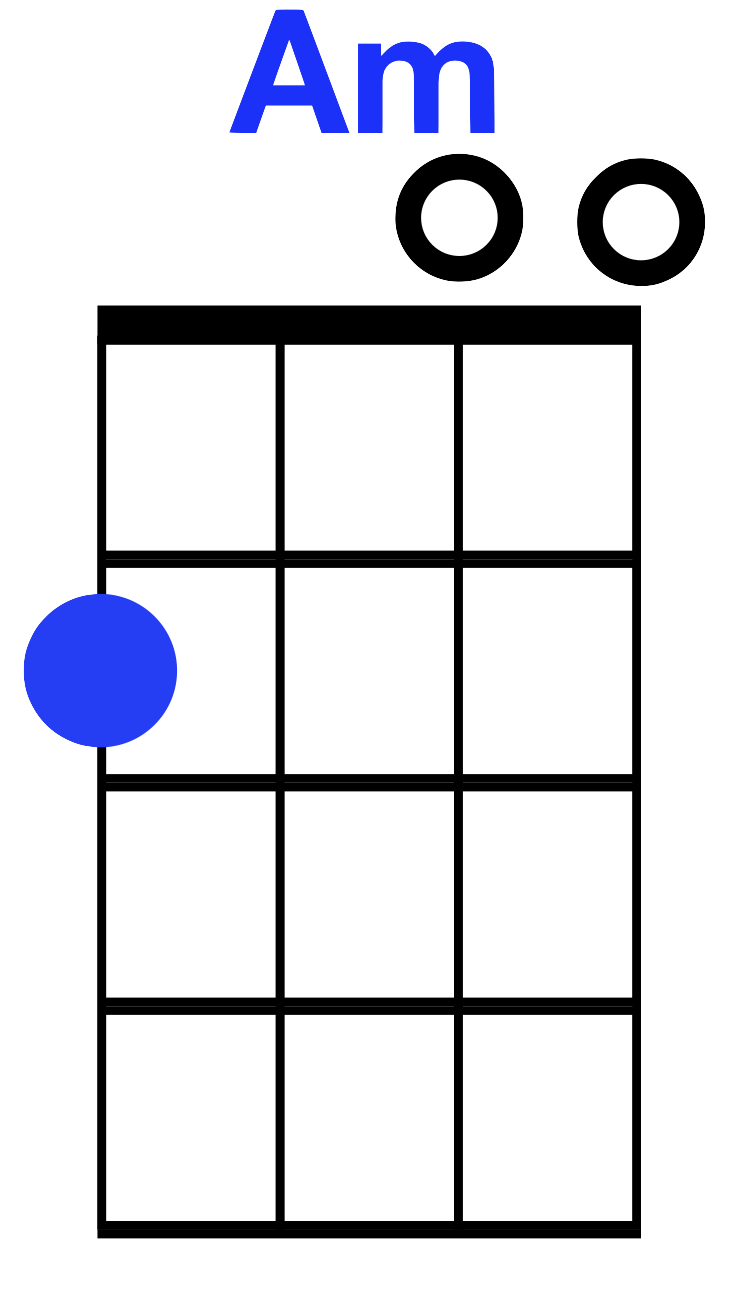 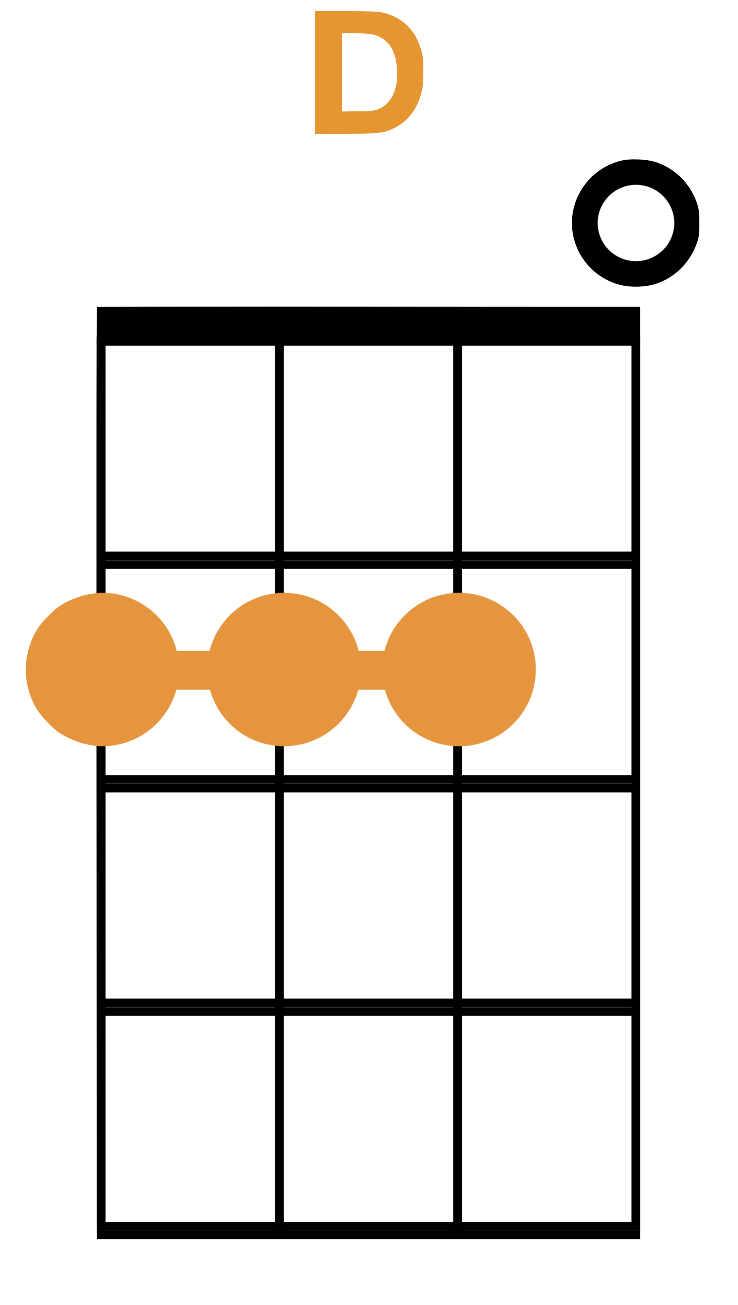 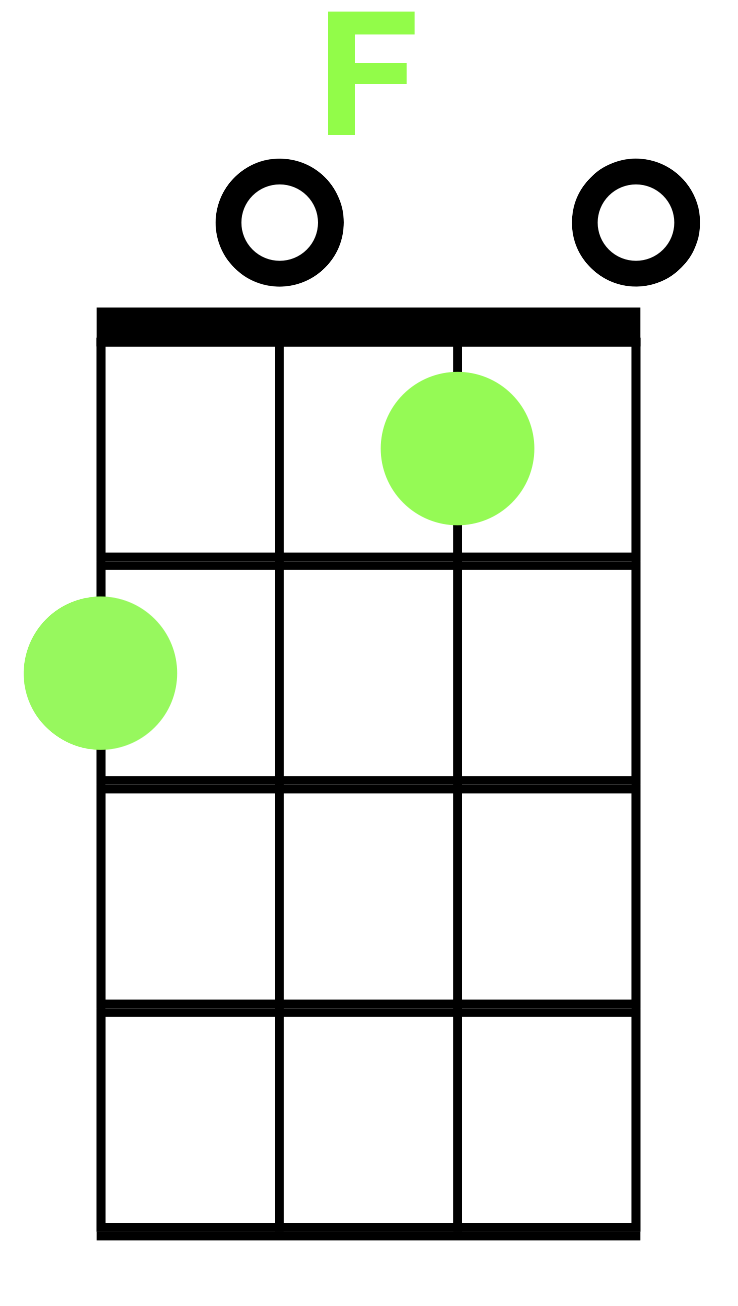 Piano Man
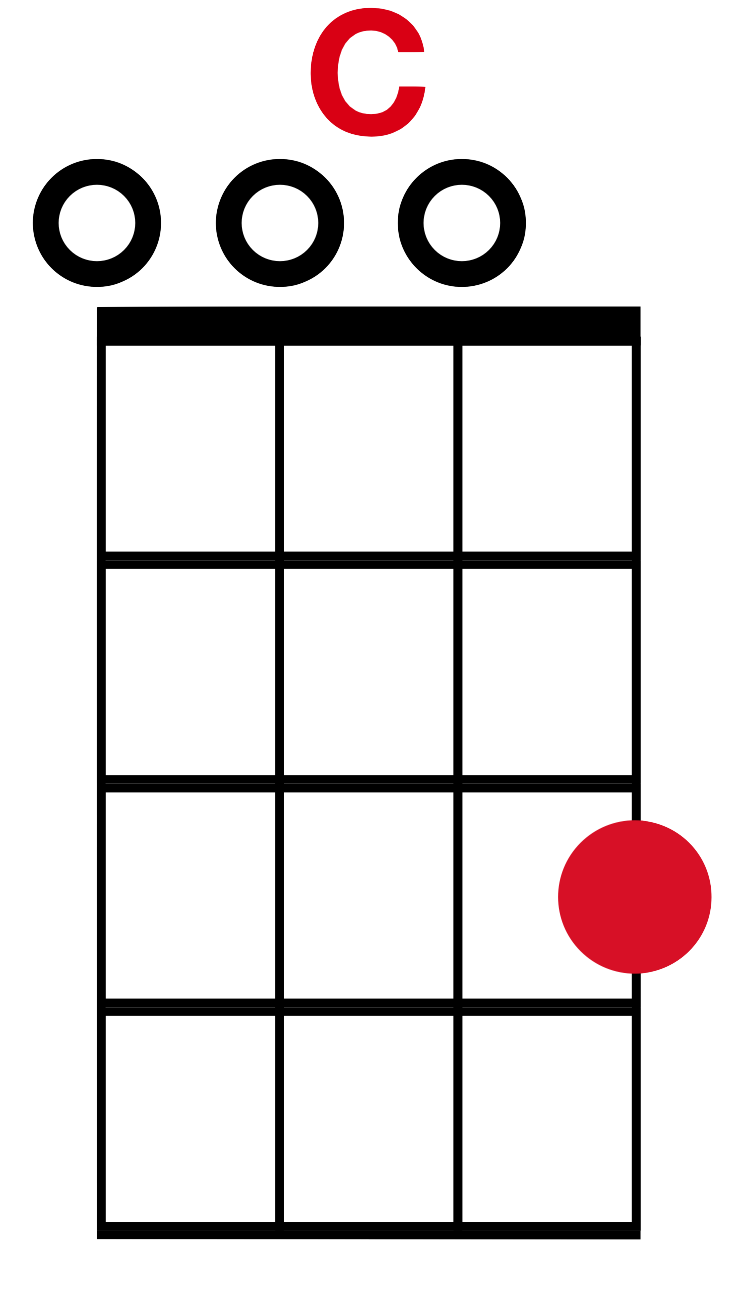 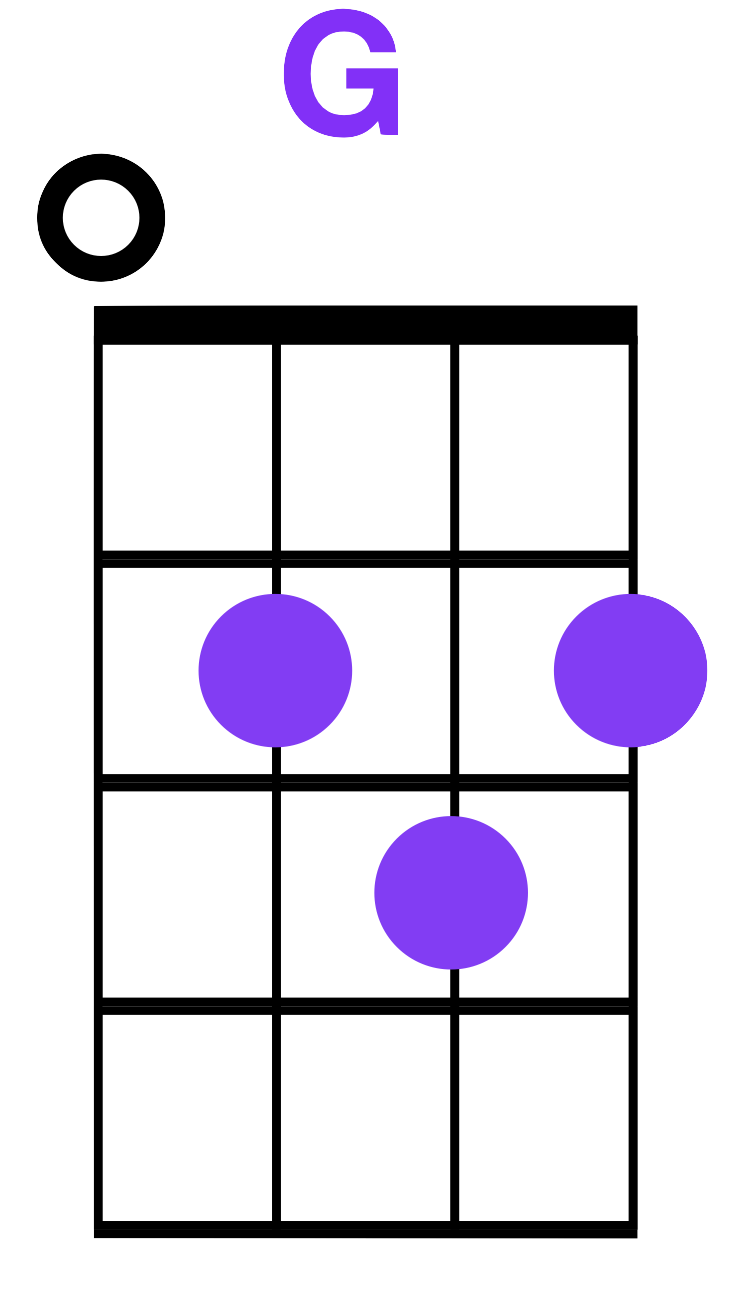 C                 G                            F          C
Sing us a song you’re the piano man
F                  C       D              G
Sing us a song tonight
                     C                 G                    F      C
Well we’re all in the mood for a melody
          F                        G          C               G
And you’ve got is feeling alright
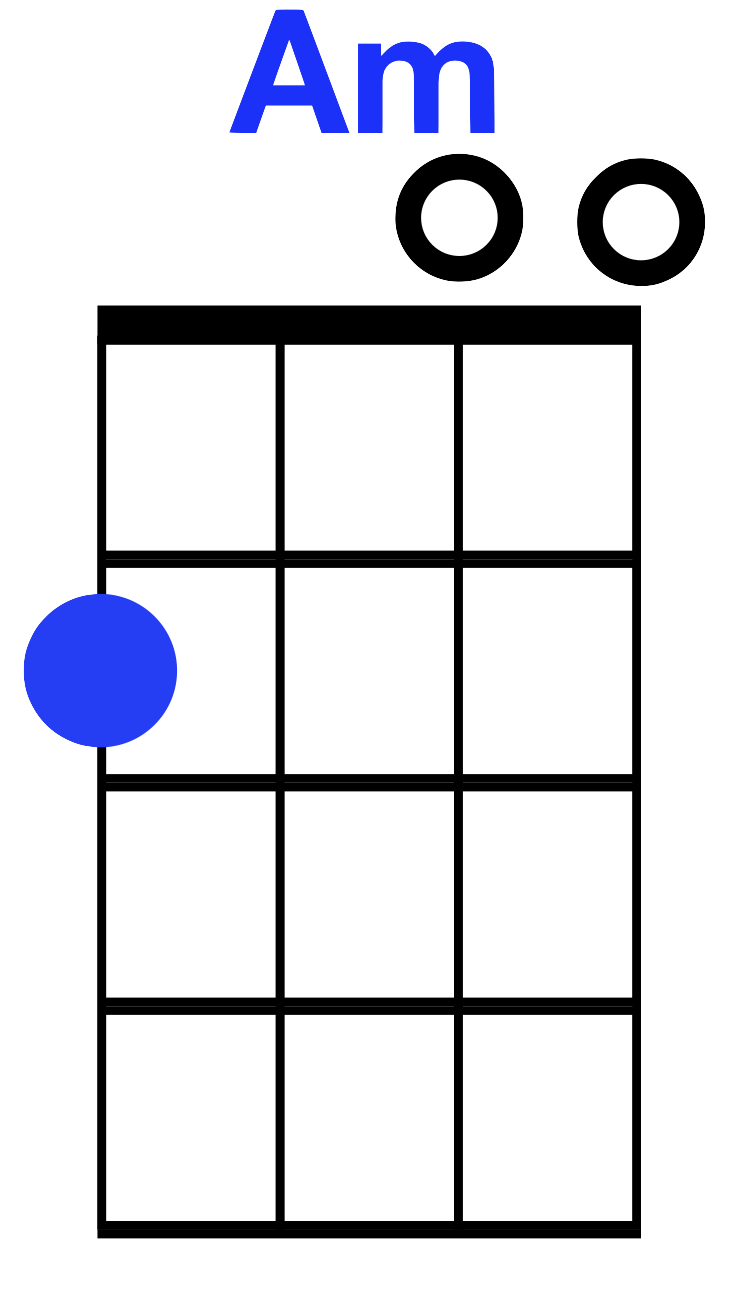 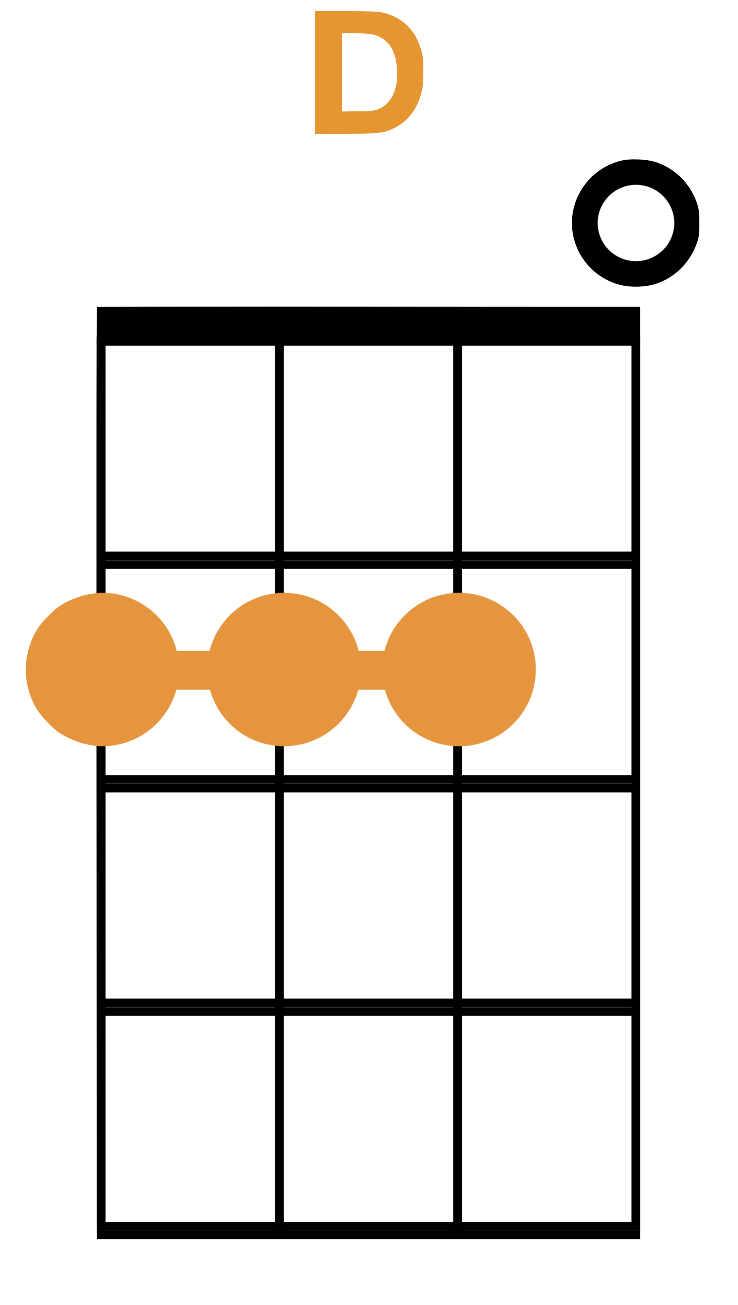 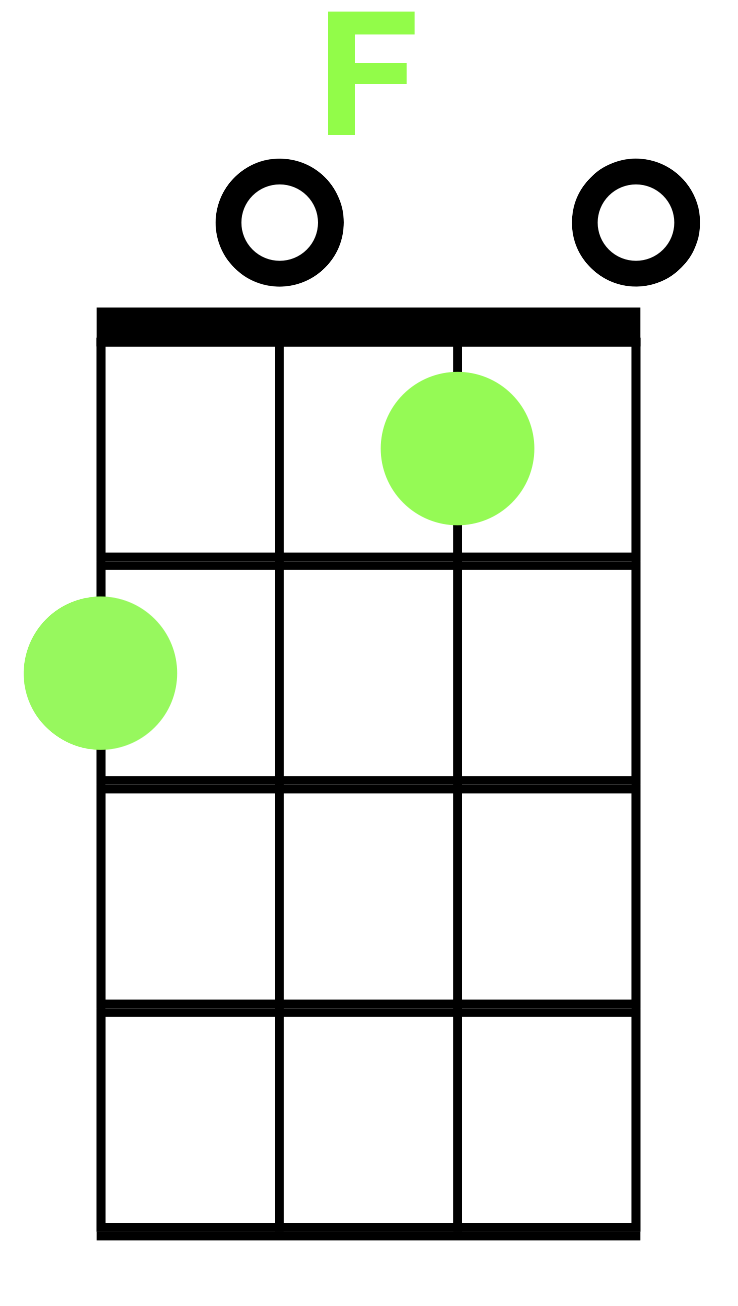 Piano Man
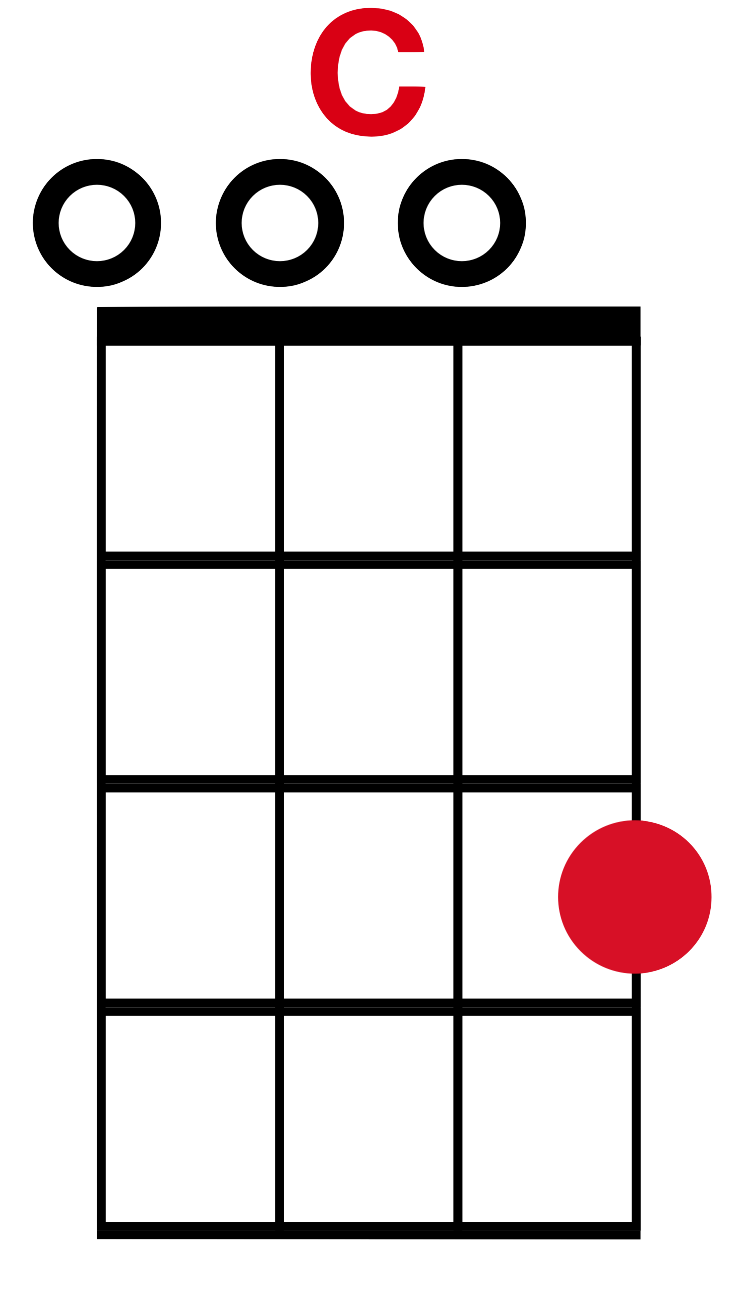 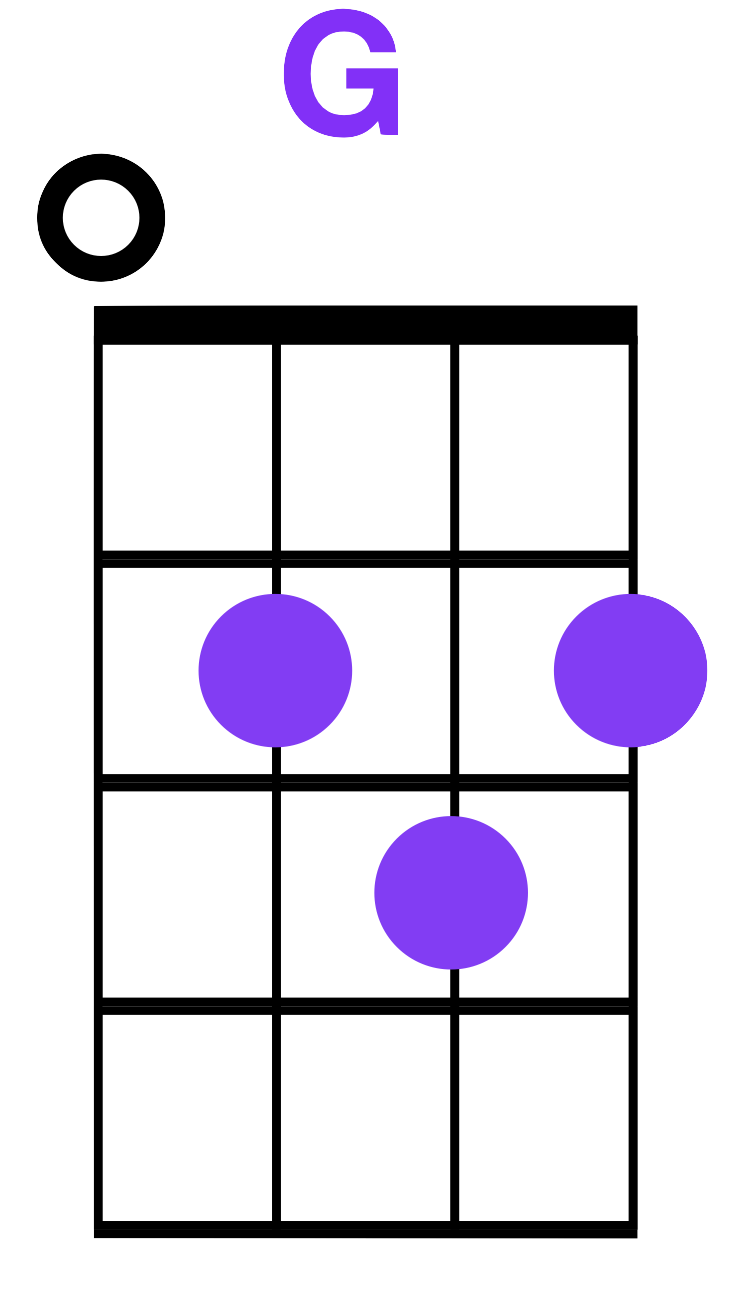 C                   F                 C
Now John he is a friend of mine
       F                     C                 D         G
He gets me my drinks for free
                  C                      G
And he’s quick with a joke
                       F                             G                    C
But there’s some place that he’d rather be

G
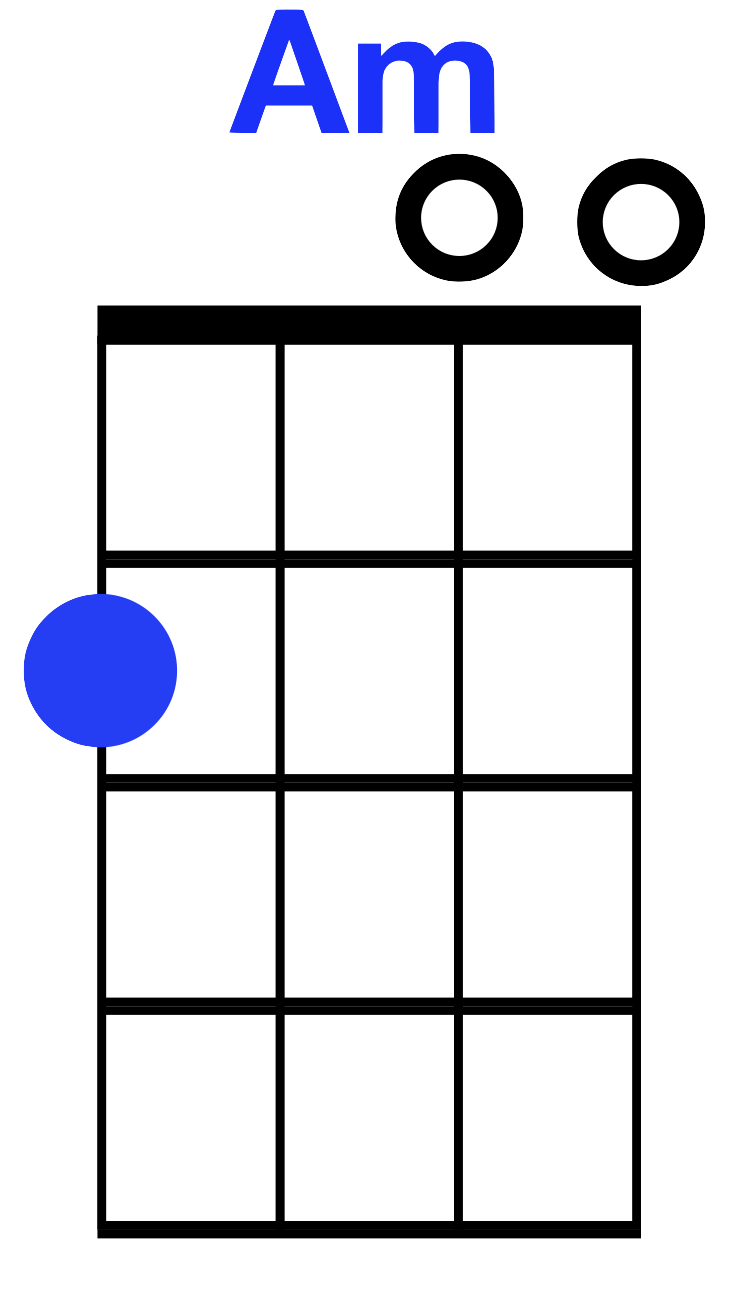 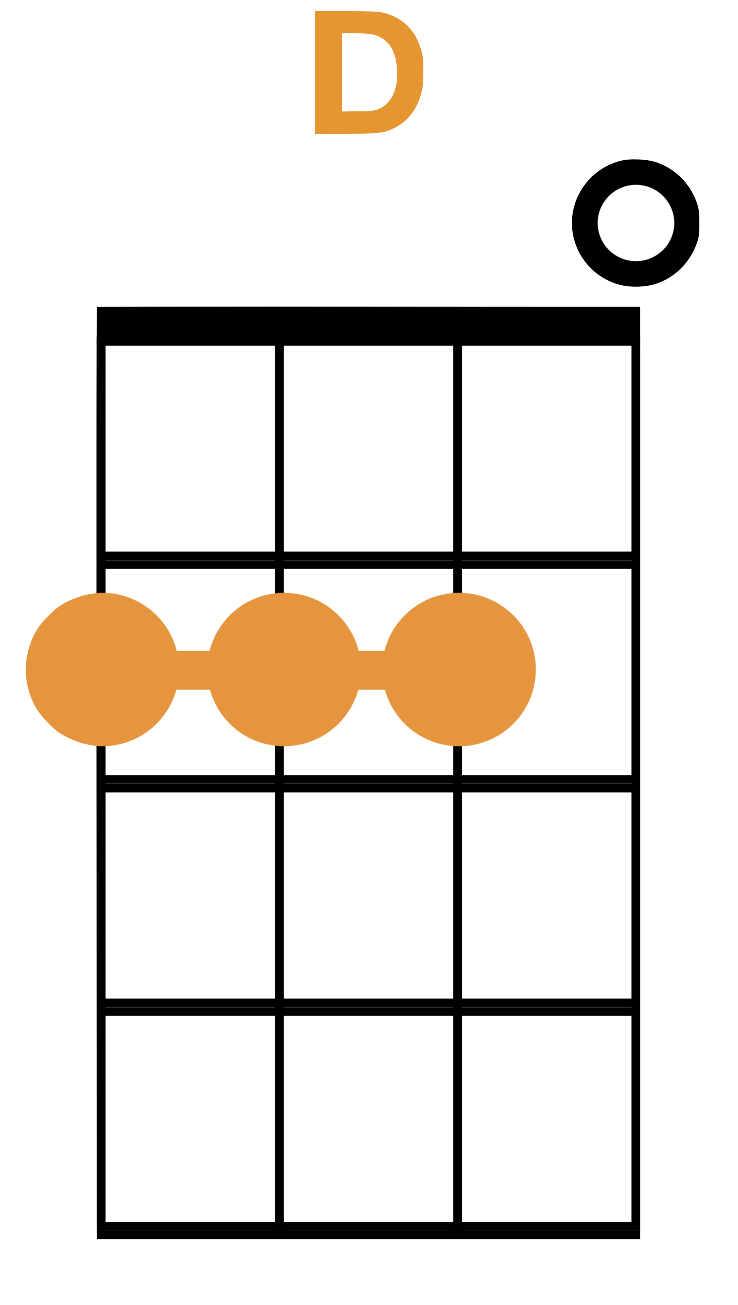 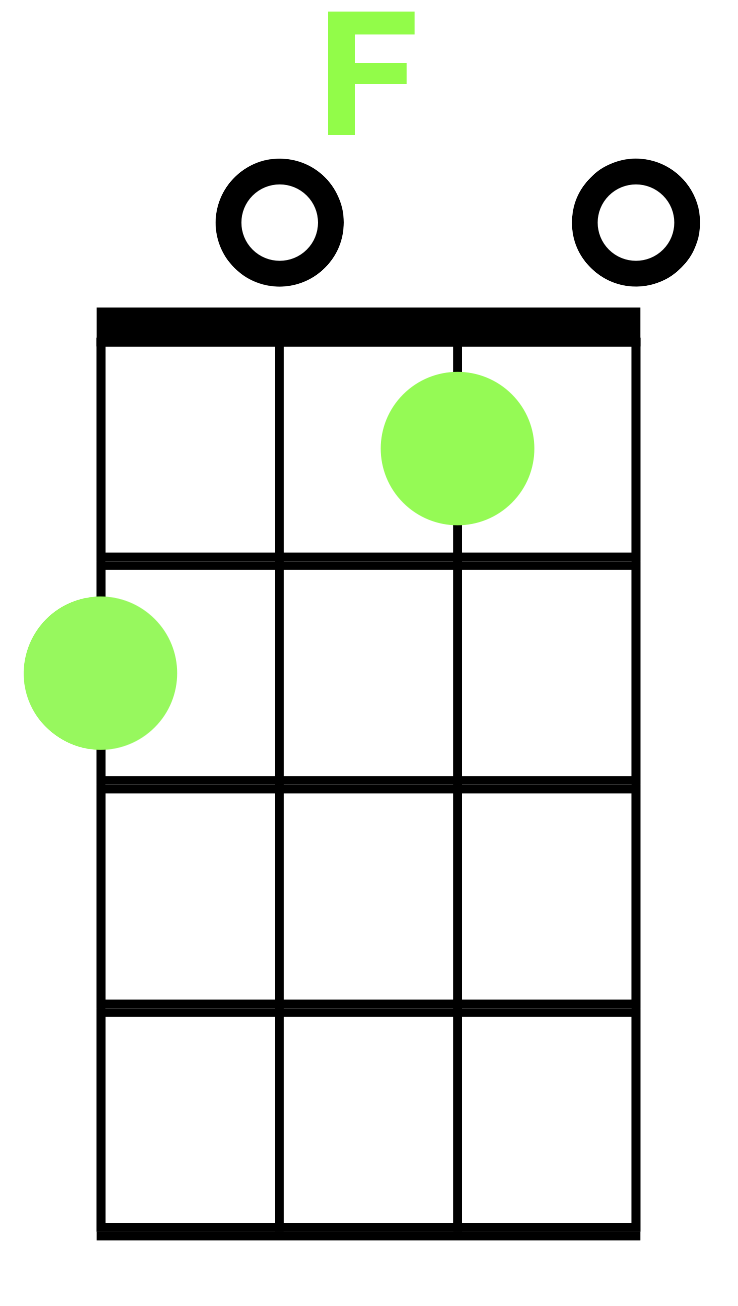 Piano Man
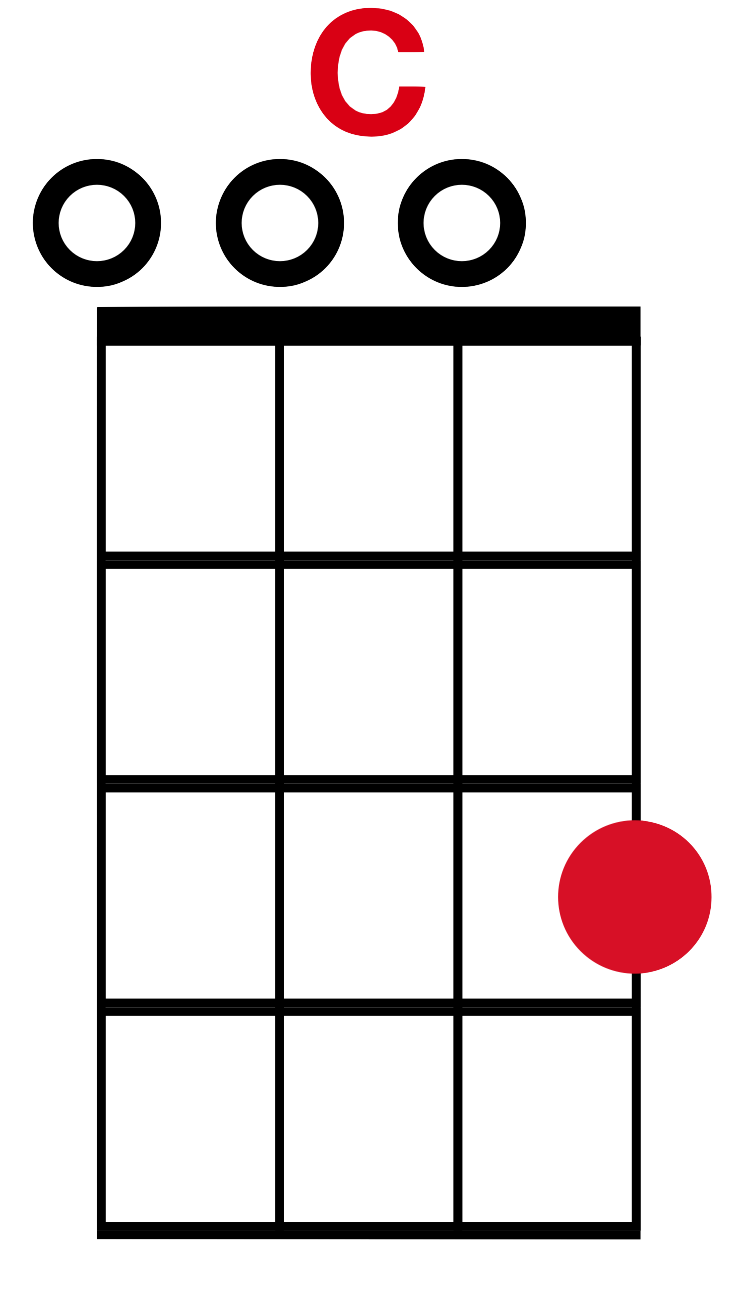 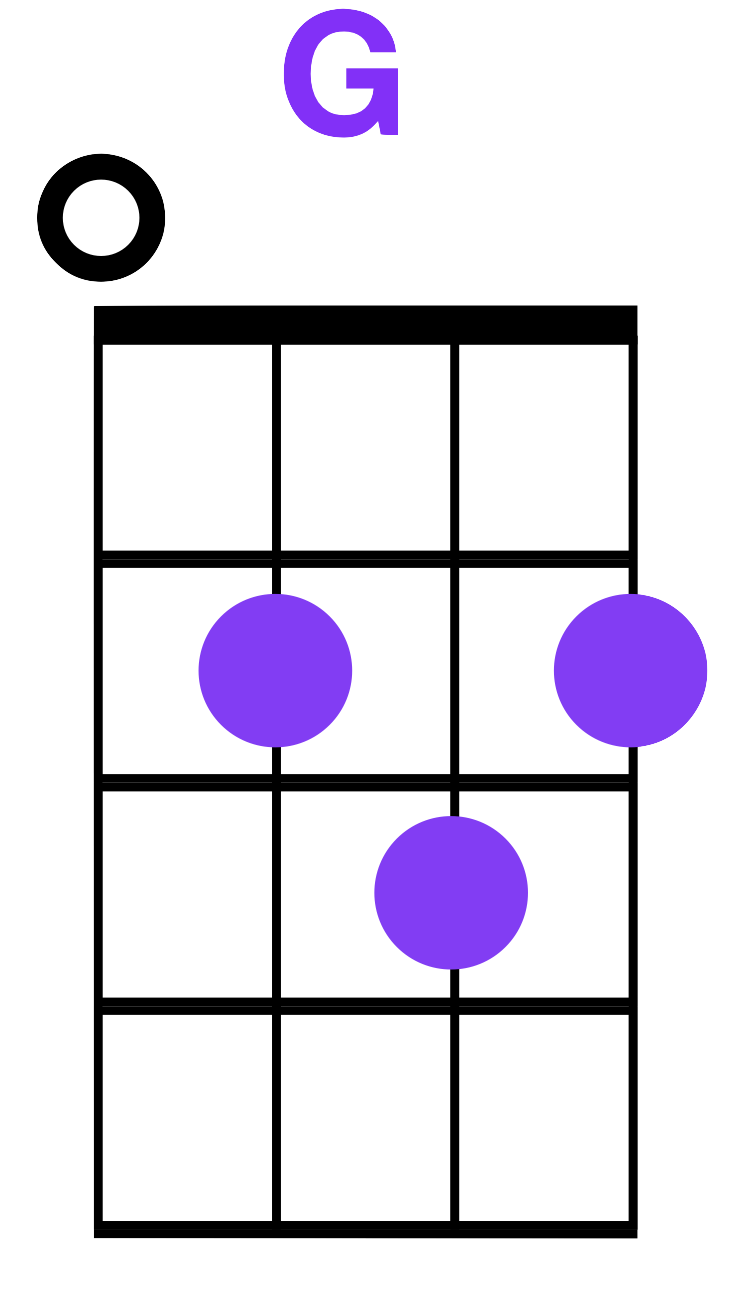 C       G                        F           C
He says “Bill I believe this is killing me,
          F                 C                         D         G
As a smile ran away from his face,
                 C         G                  F           C
Well I’m sure I could be a movie star,
    F                   G                  C
If I could get out of this place”
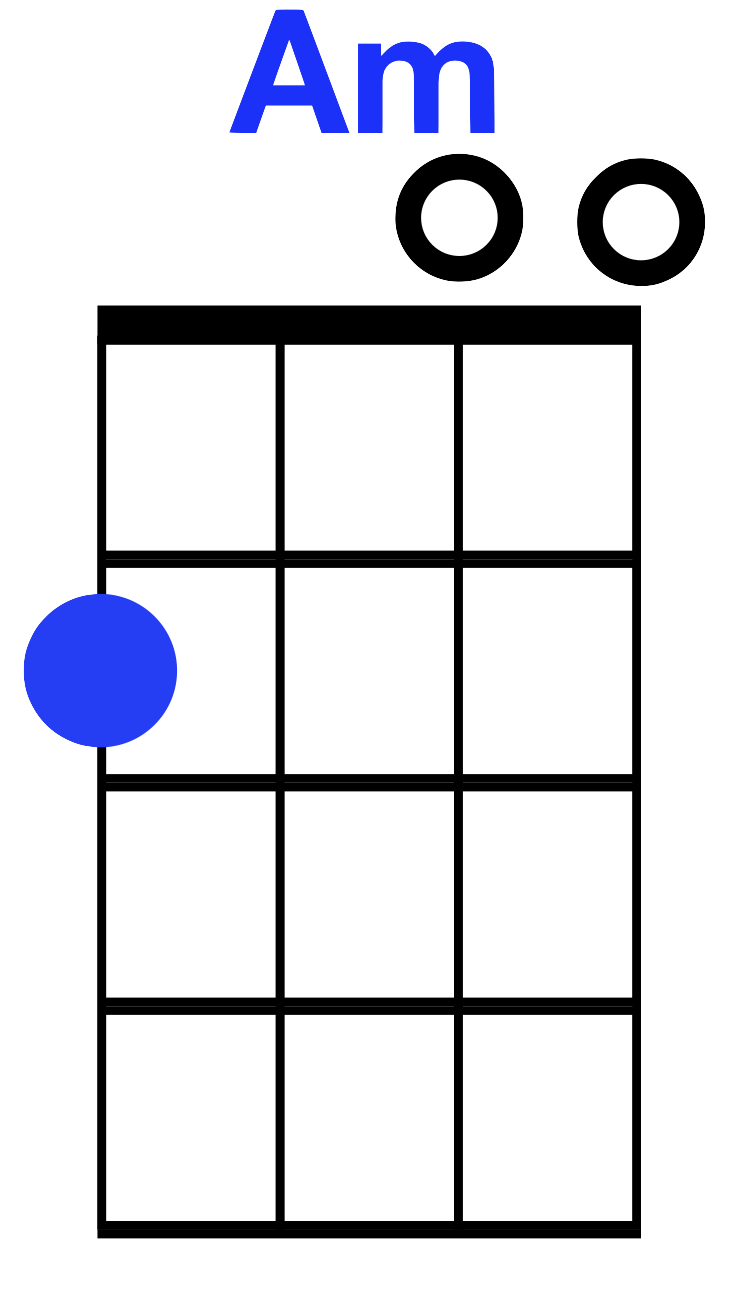 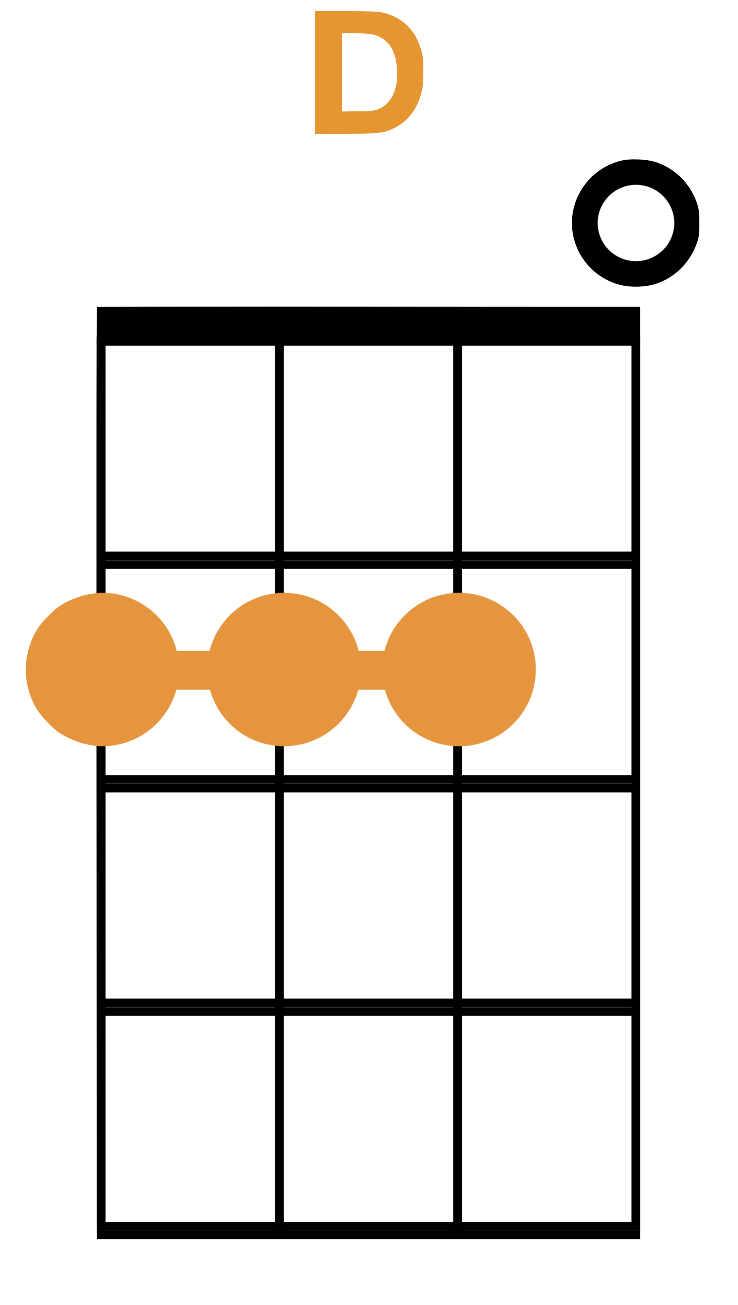 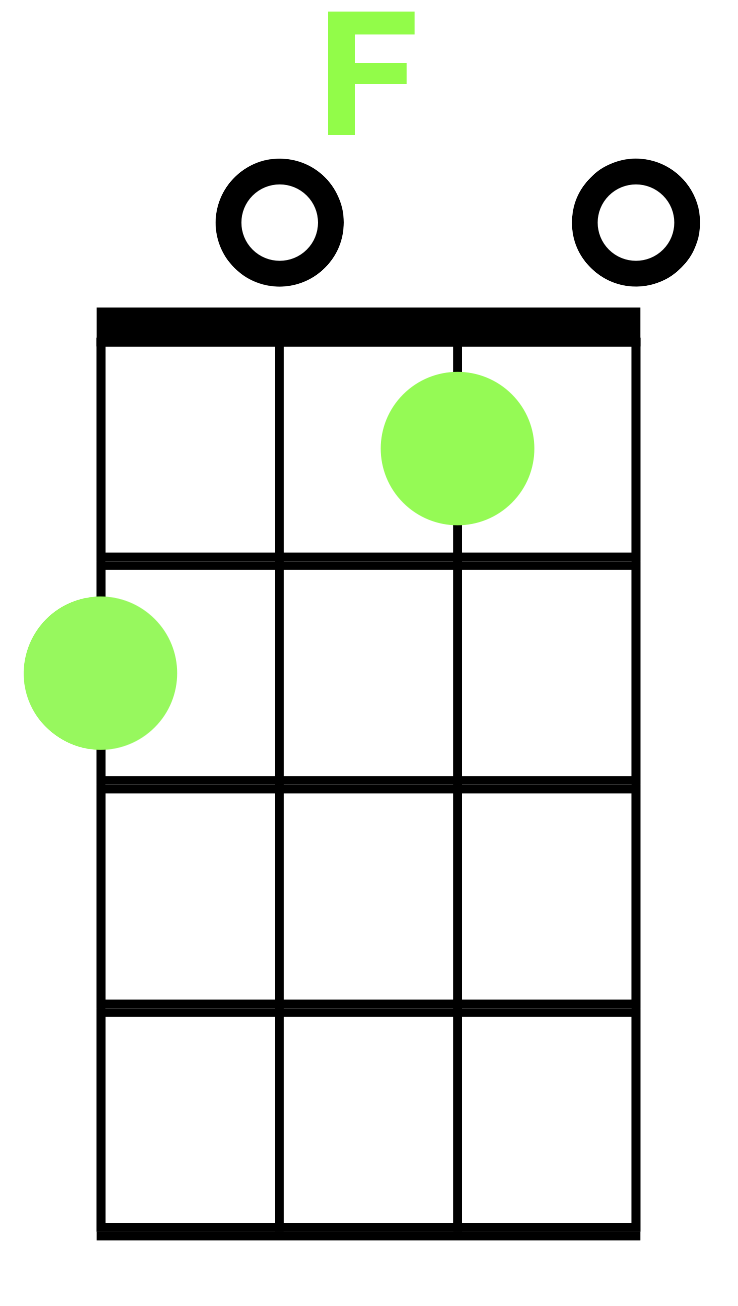 Piano Man
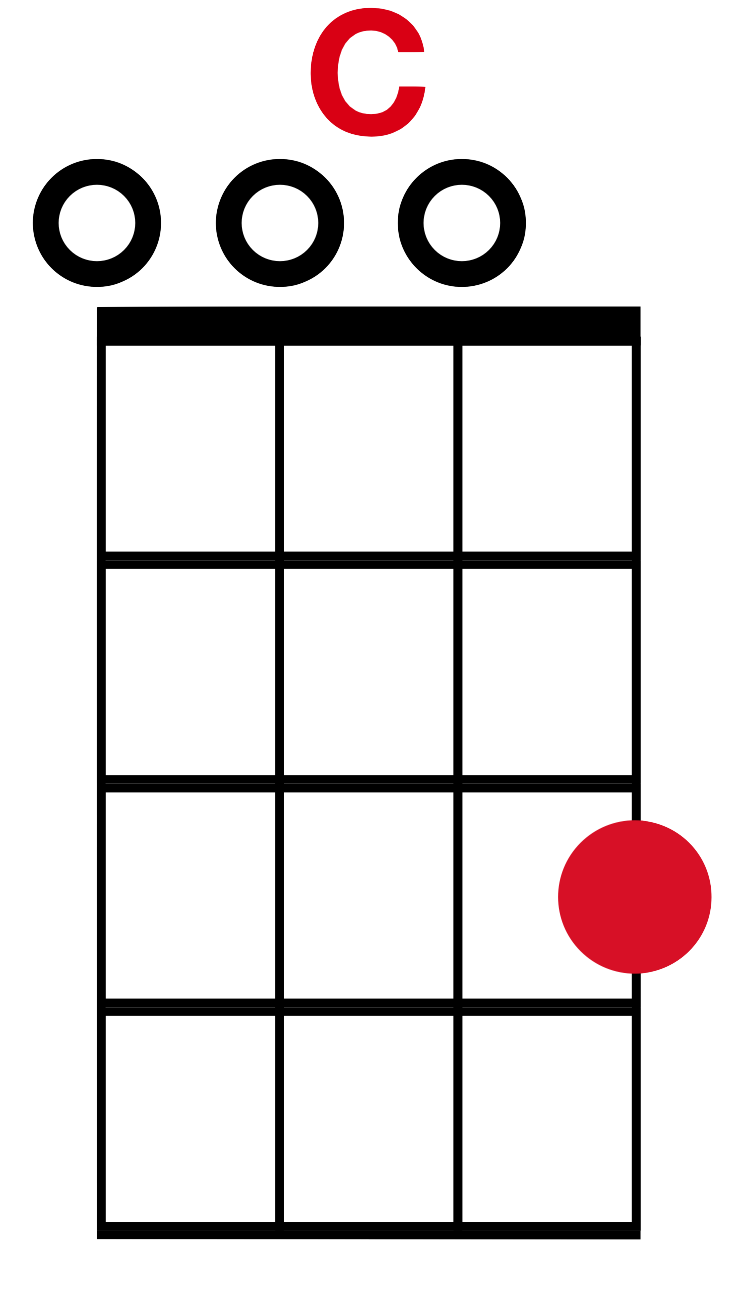 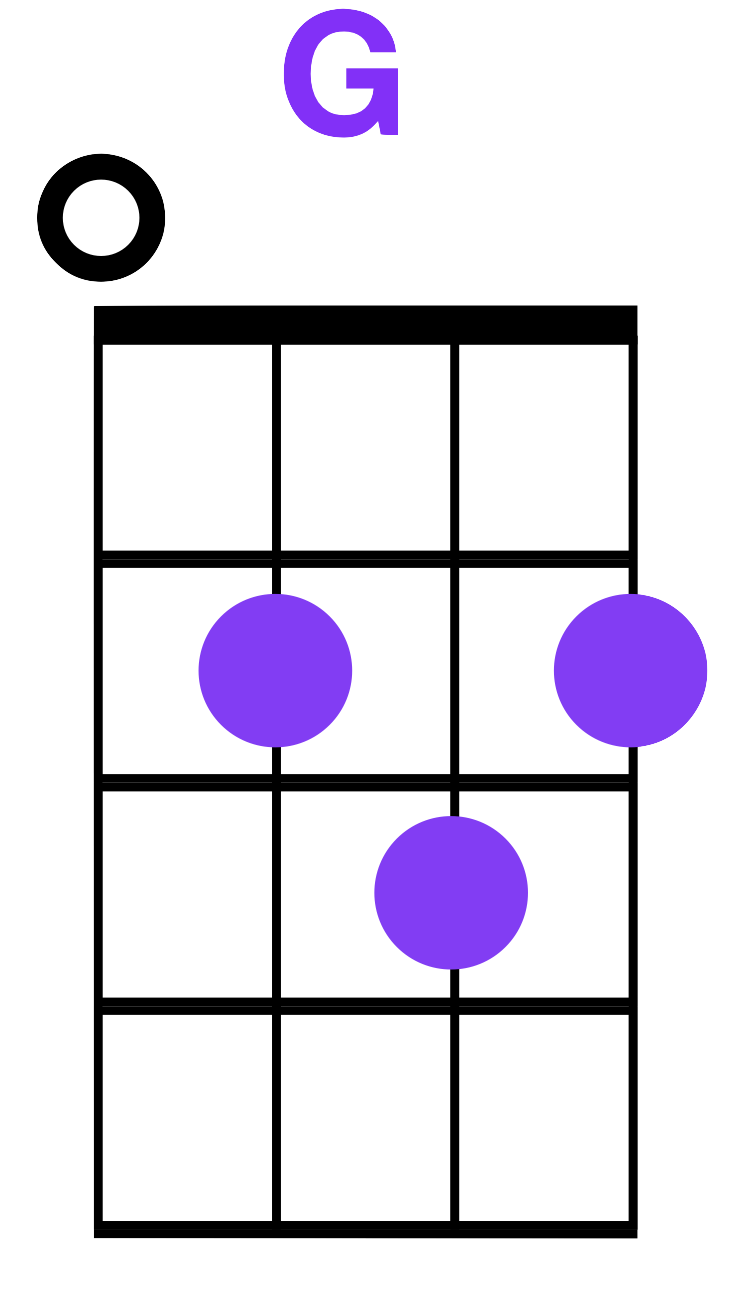 Am
 La La La 
     D
Di da da
Am
La La Di Di
D          G           F     C     G
Da Da Dum
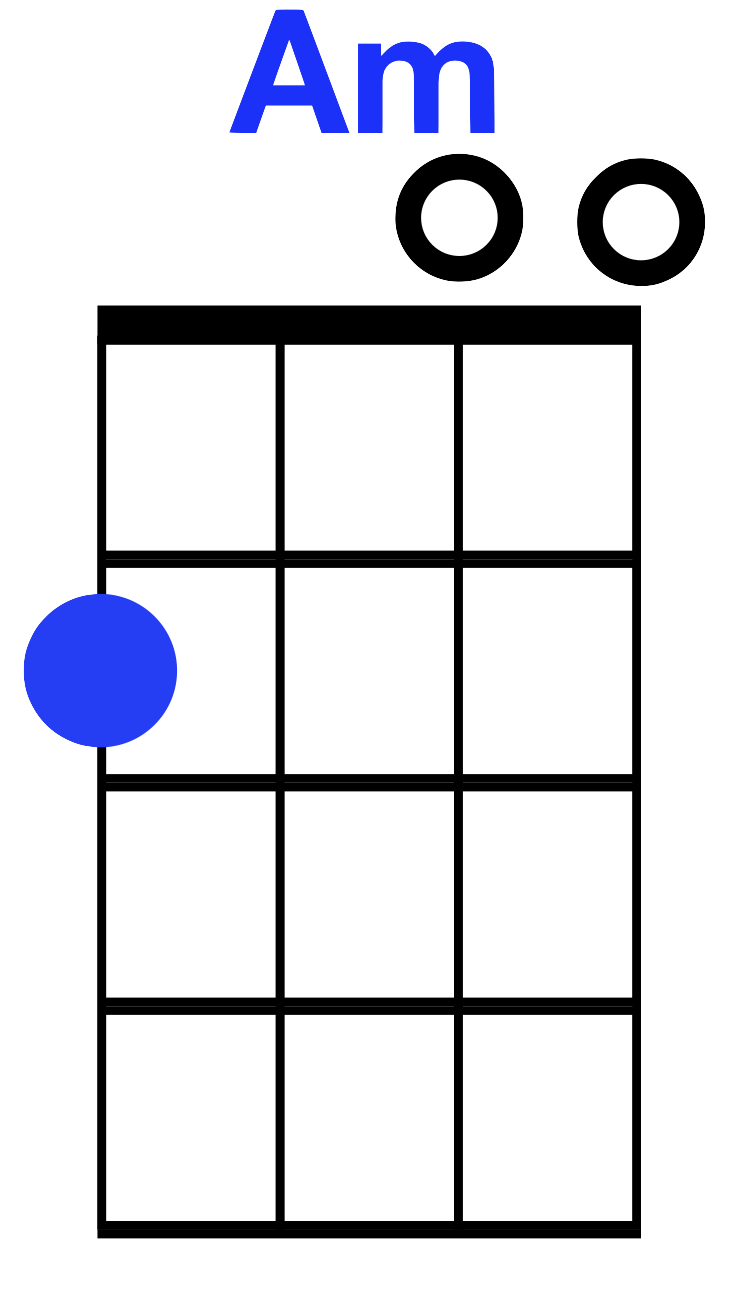 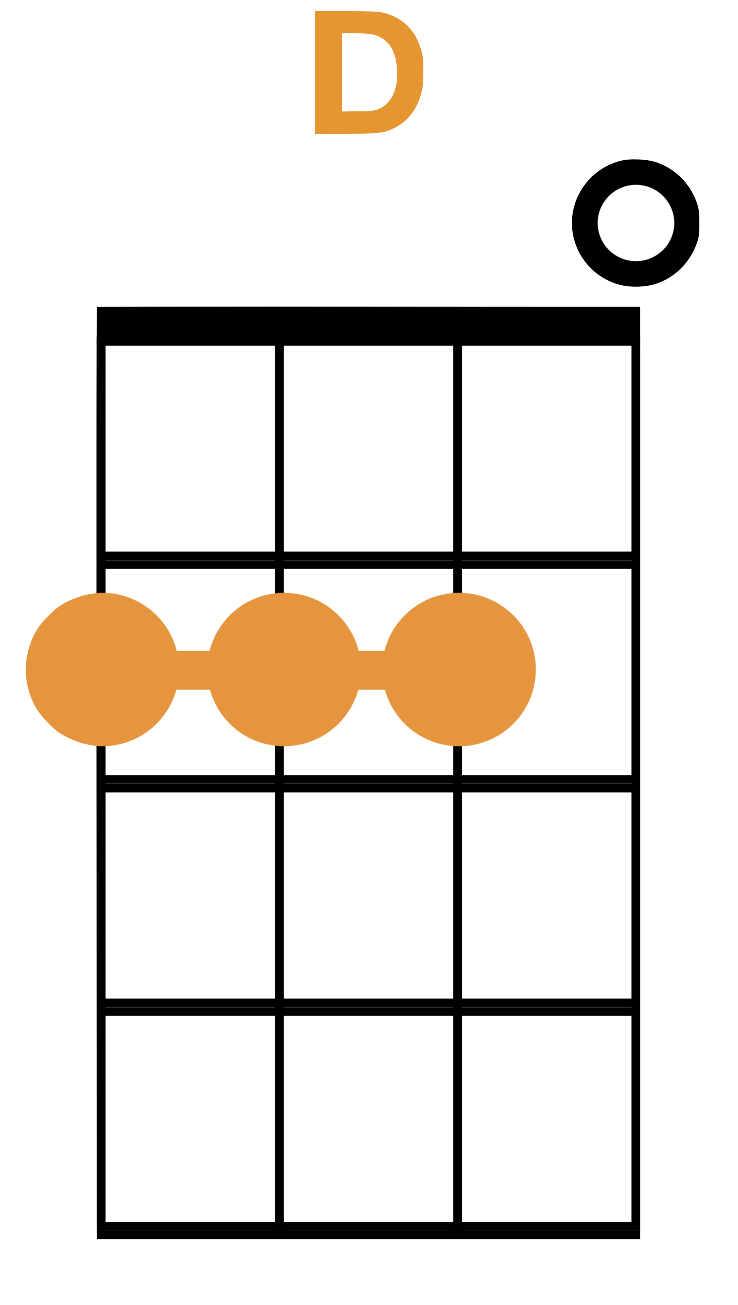 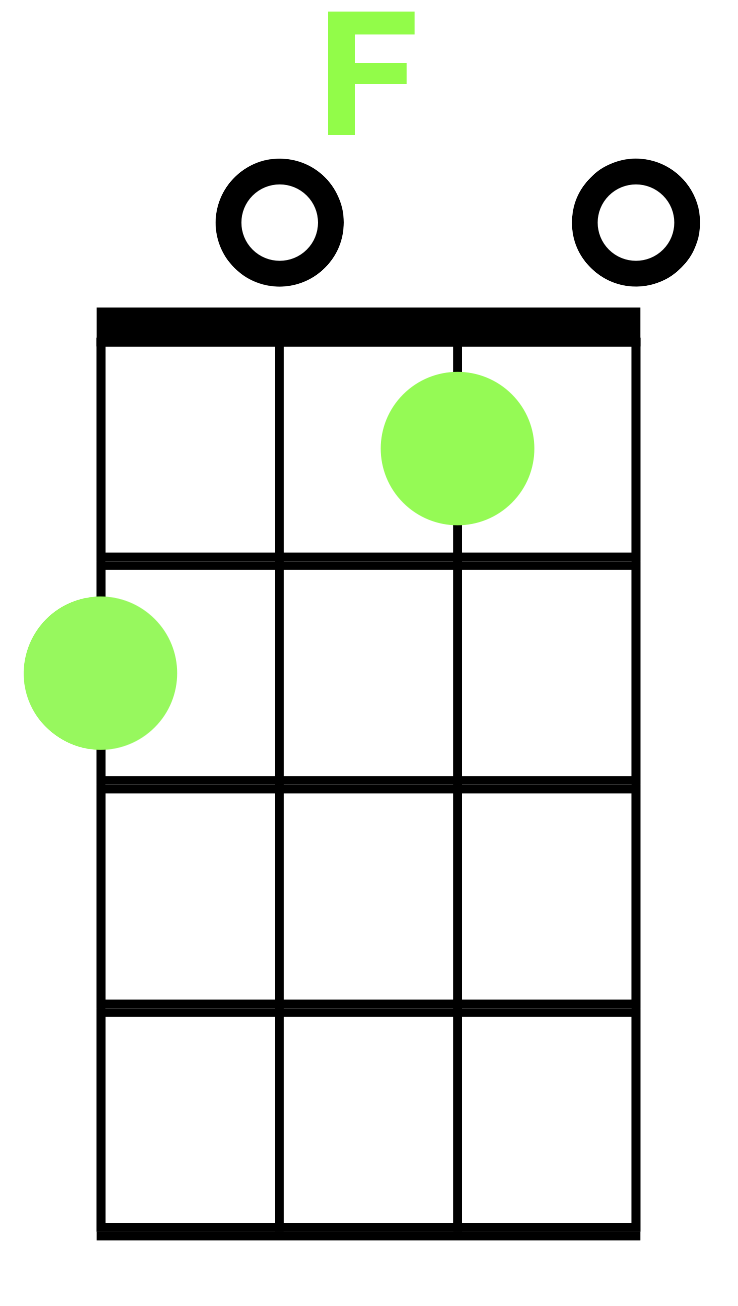 Piano Man
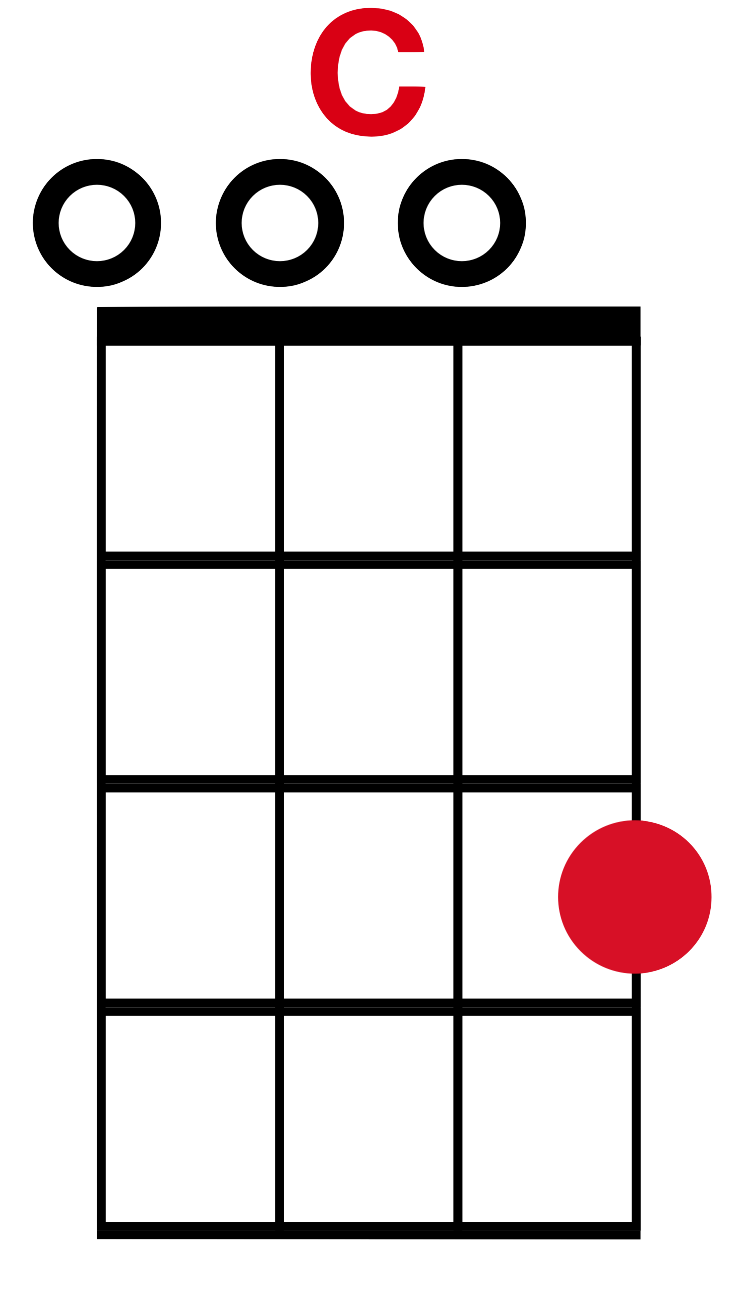 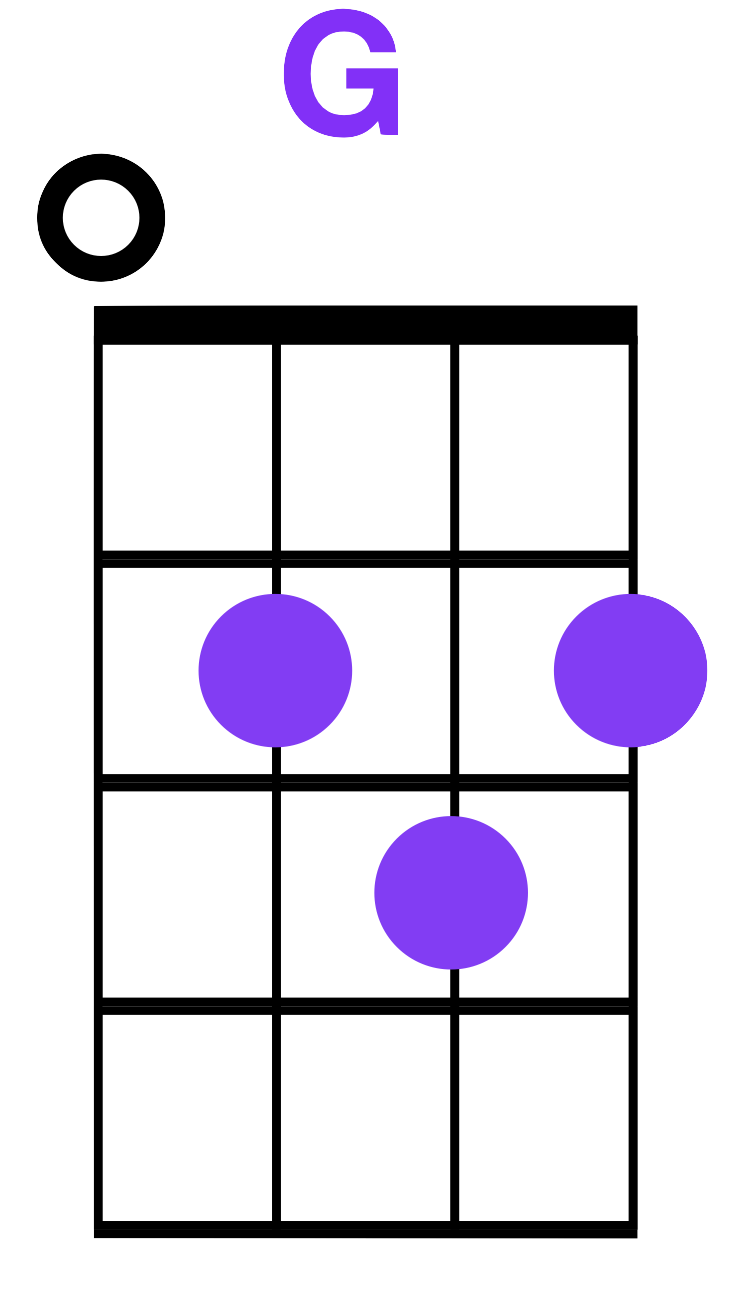 C             G                    F       C
Now Paul is a real estate novelist
           F                  C                 D         G
Who never had time for a wife
                   C                      G                     F
And he’s talking with Davy, who’s still
              C
In the navy
             F                    G          C
And probably will be for life
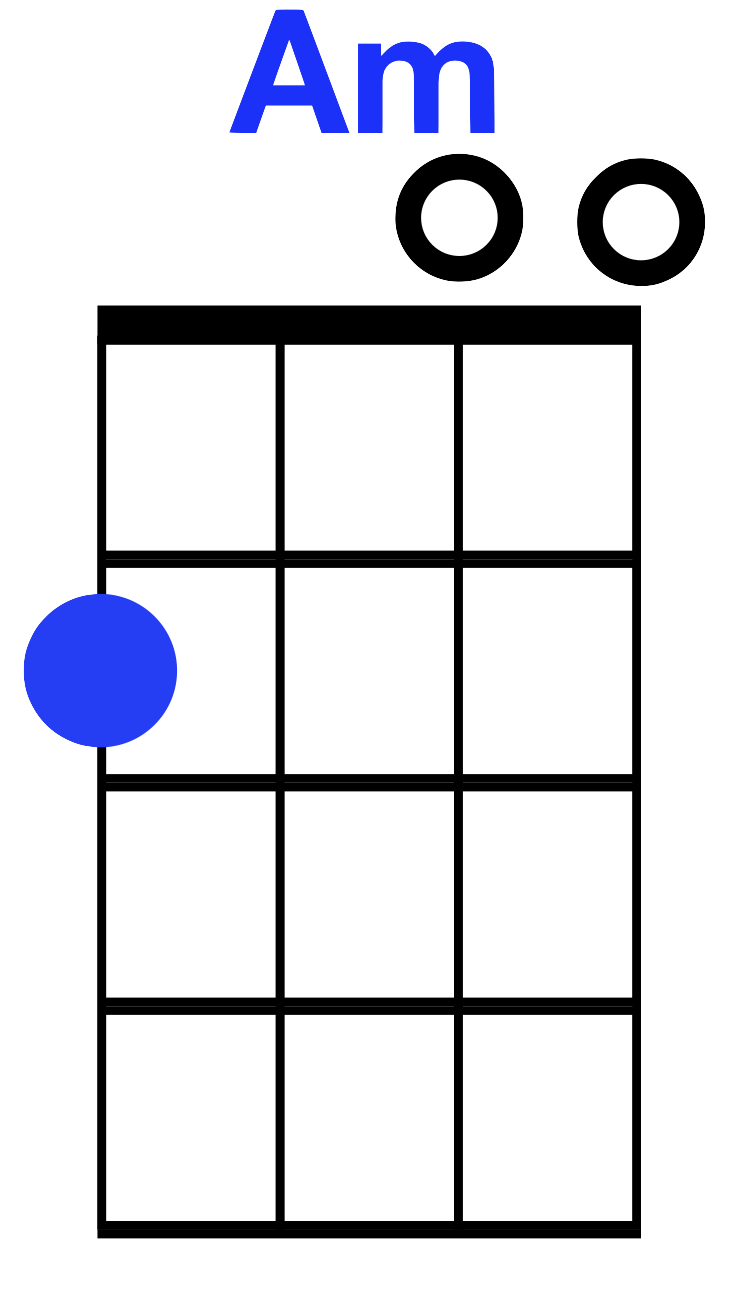 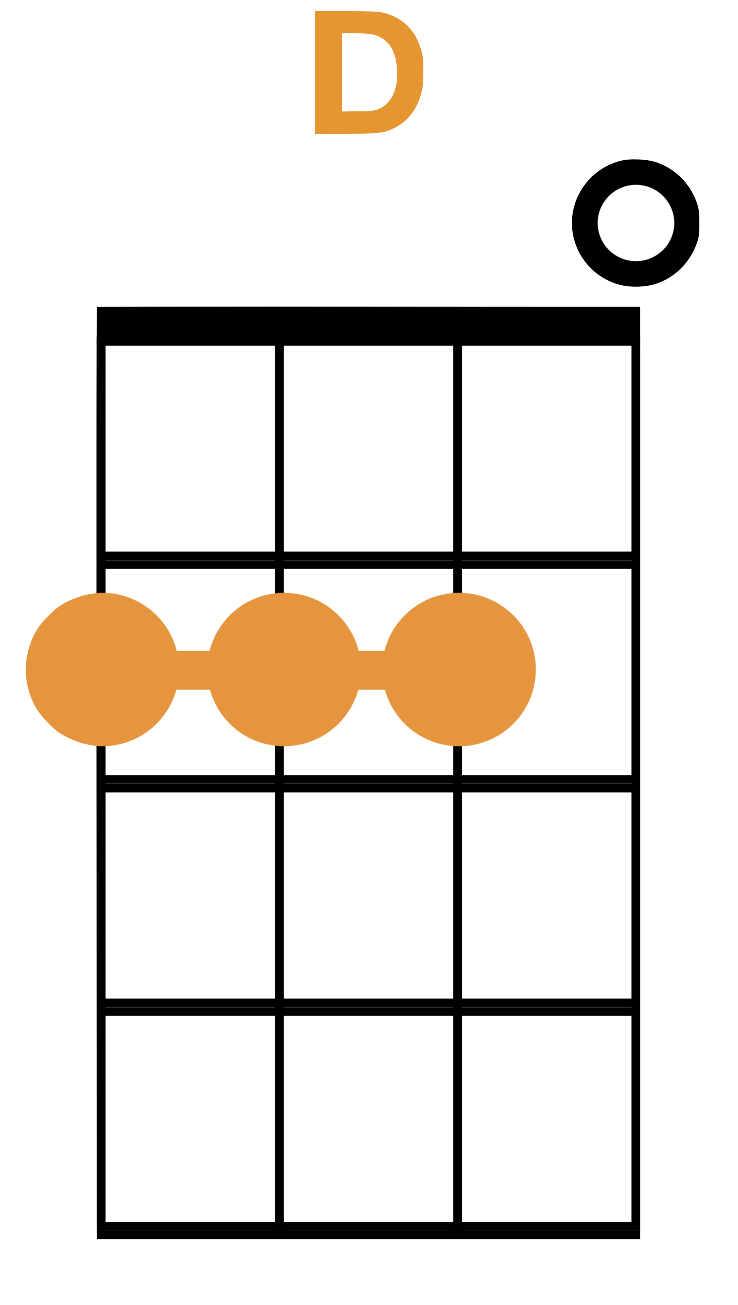 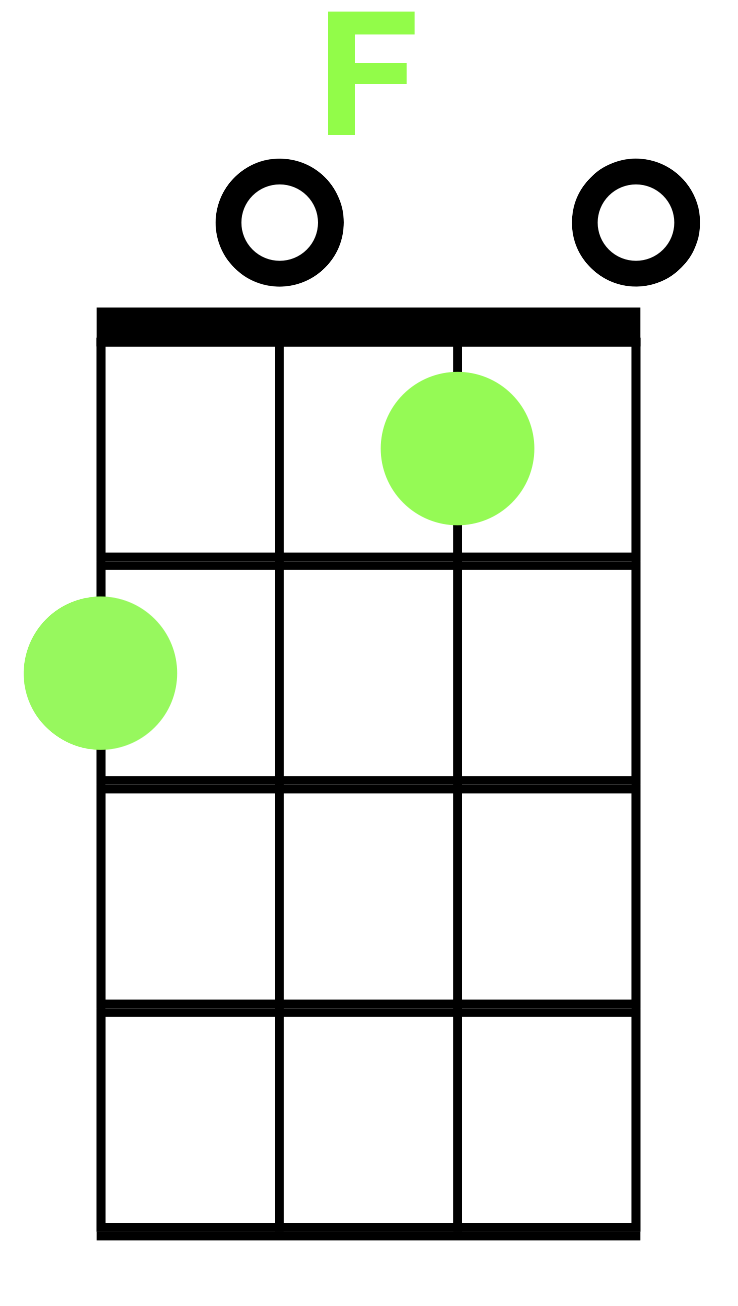 Piano Man
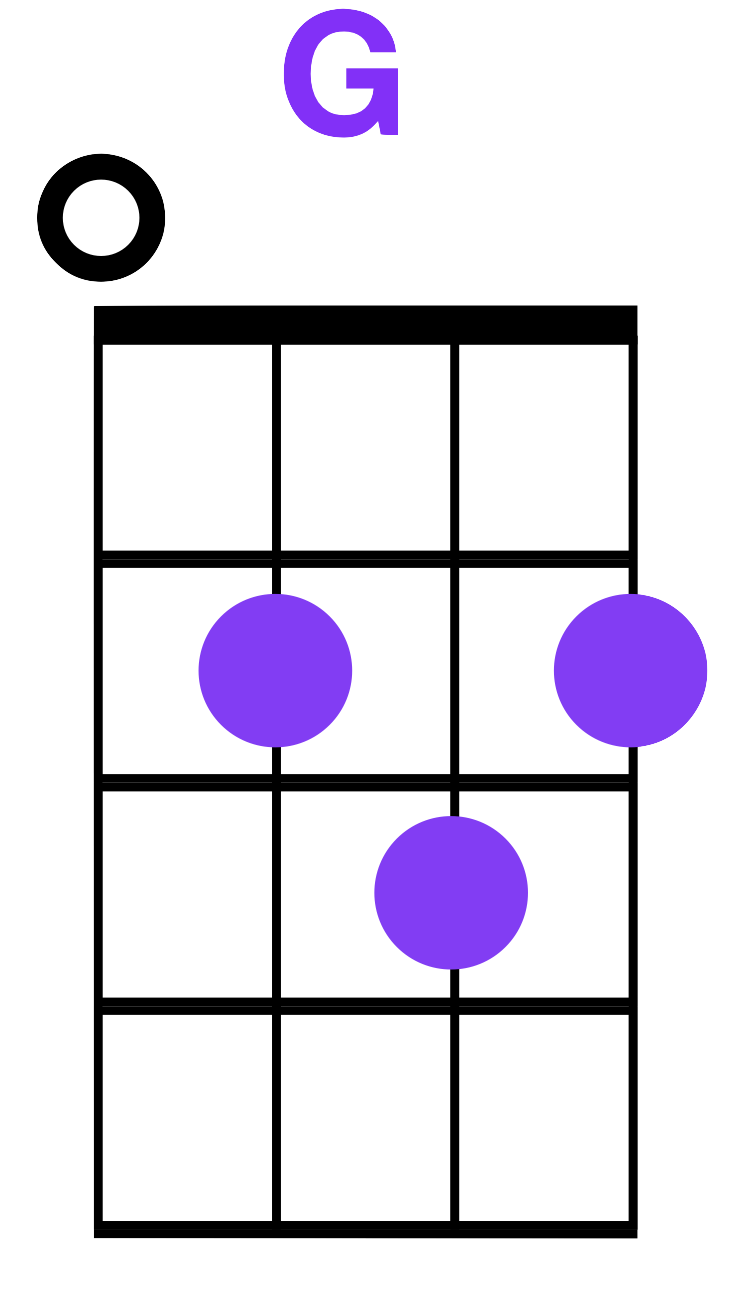 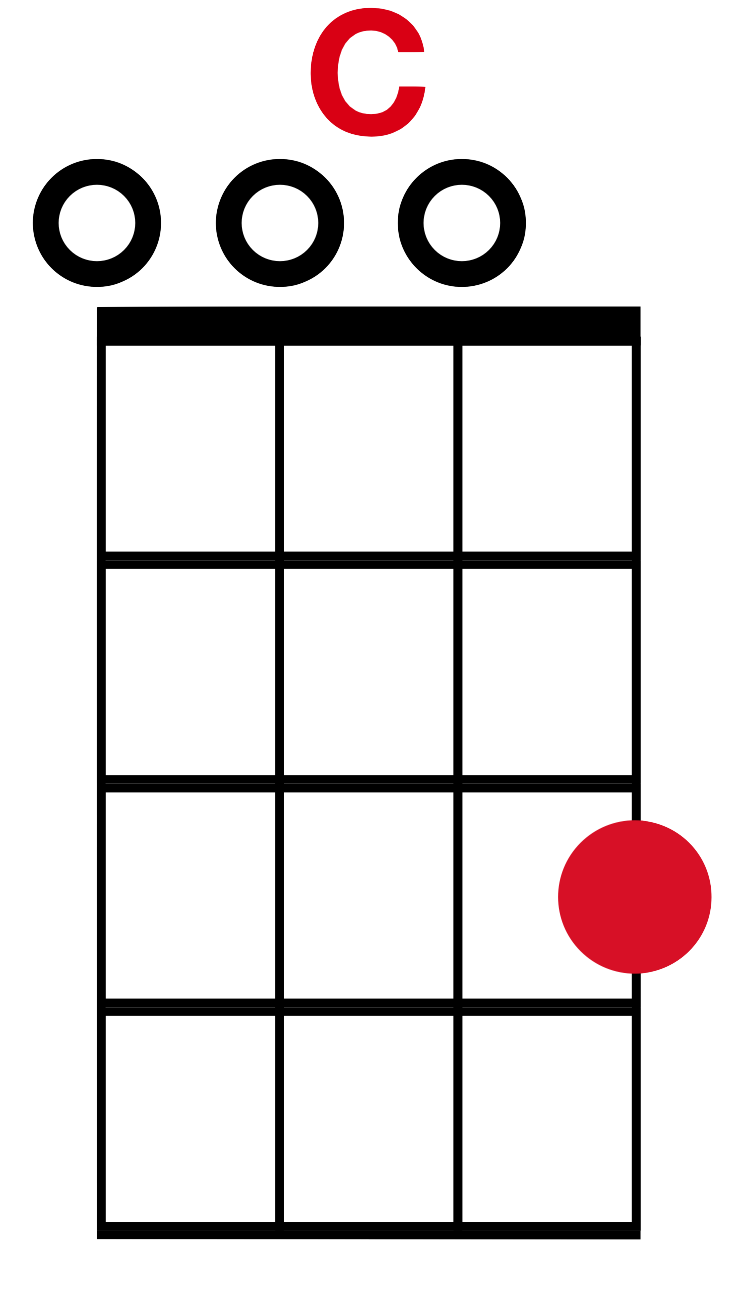 C                    G                 F     C
And the waitress is practicing politics
                F                        C                    D          G
As the businessman slowly goes home
                        C                G                          F         C               
Yes they’re sharing a drink they call loneliness
                 F                    G               C                                                  
But it’s better than drinking alone
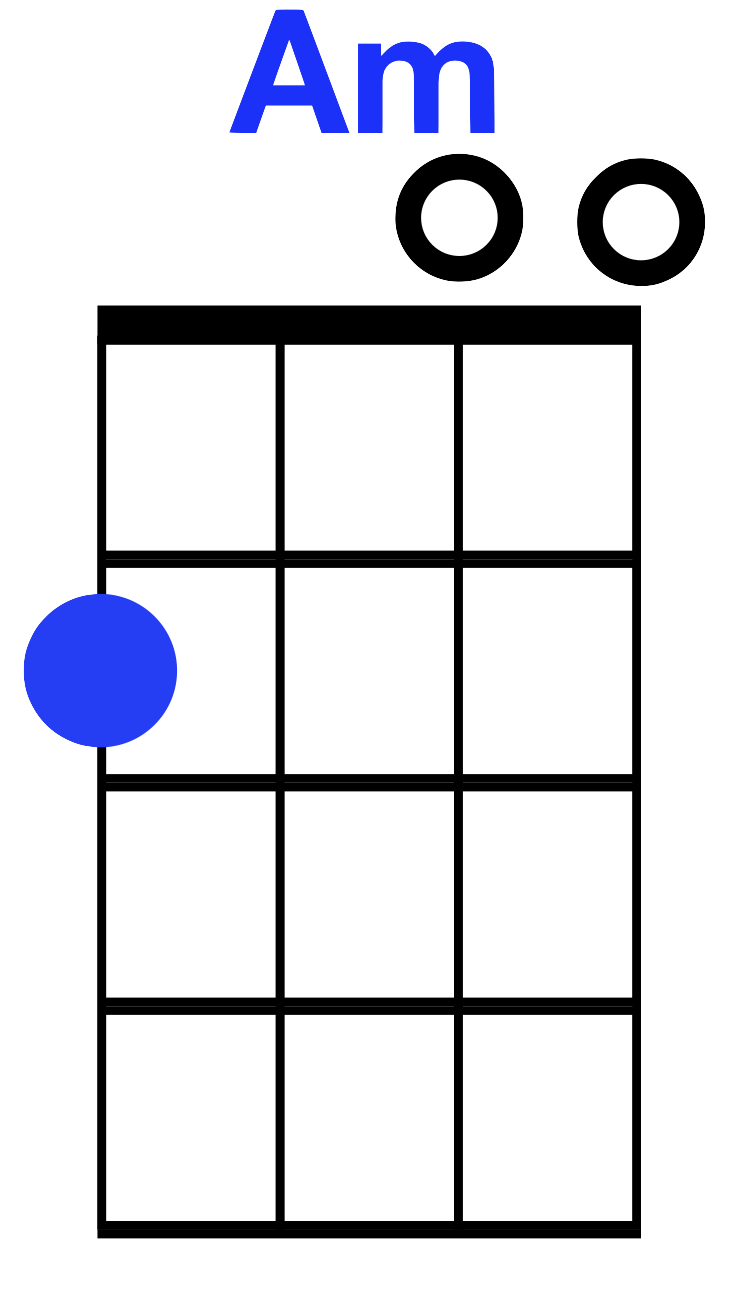 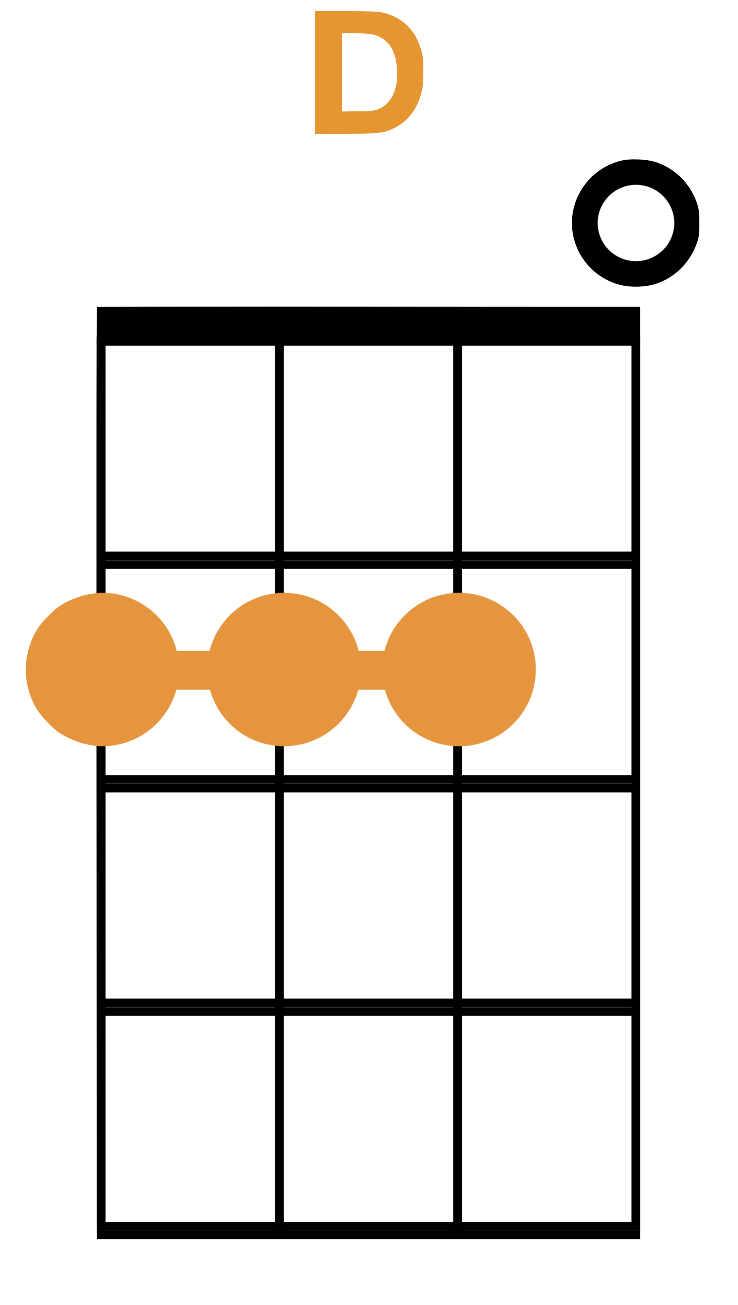 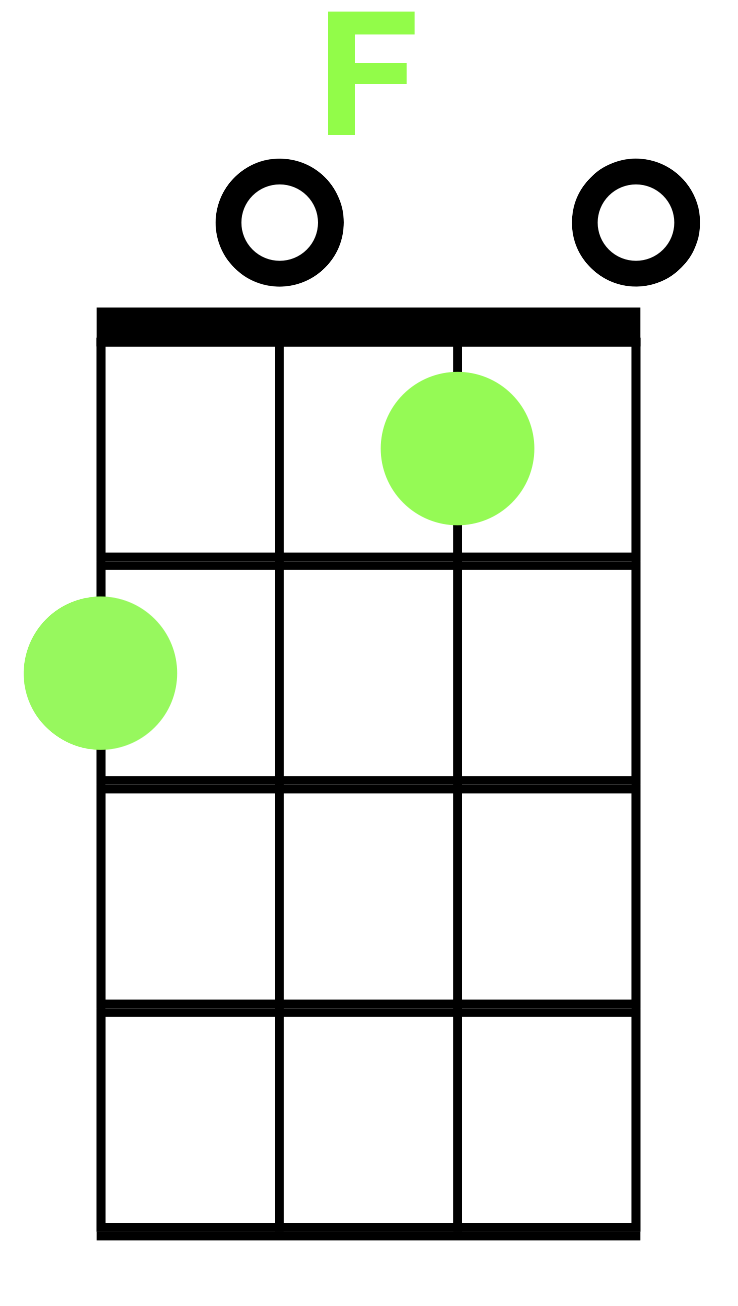 Piano Man
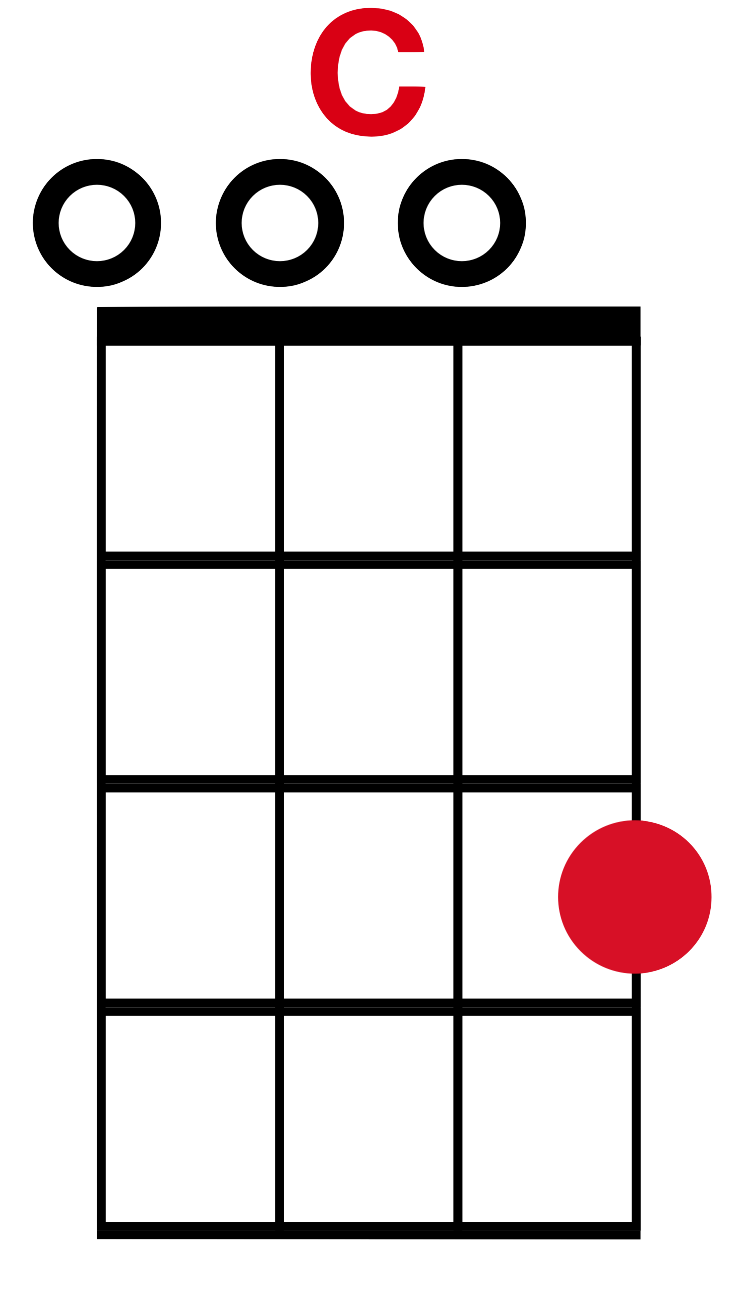 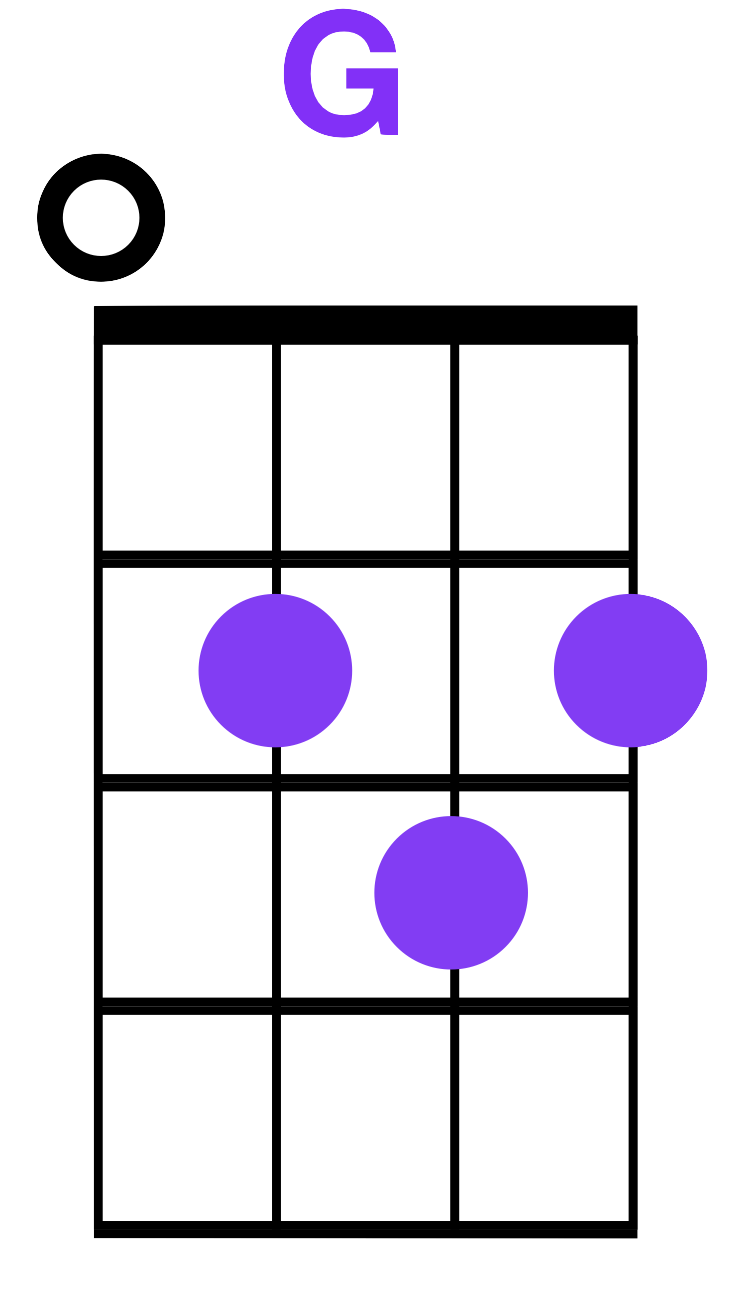 C                 G                            F          C
Sing us a song you’re the piano man
F                  C       D              G
Sing us a song tonight
                     C                 G                    F      C
Well we’re all in the mood for a melody
          F                        G          C               G
And you’ve got is feeling alright
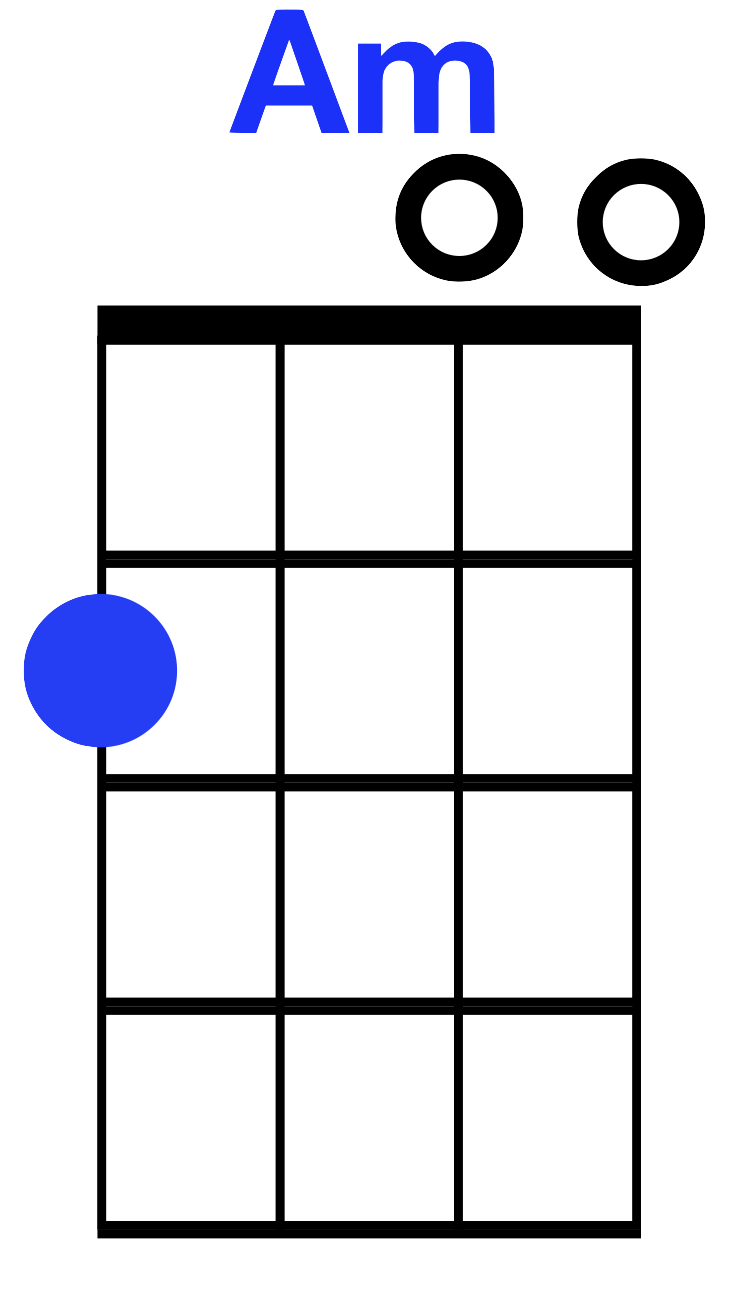 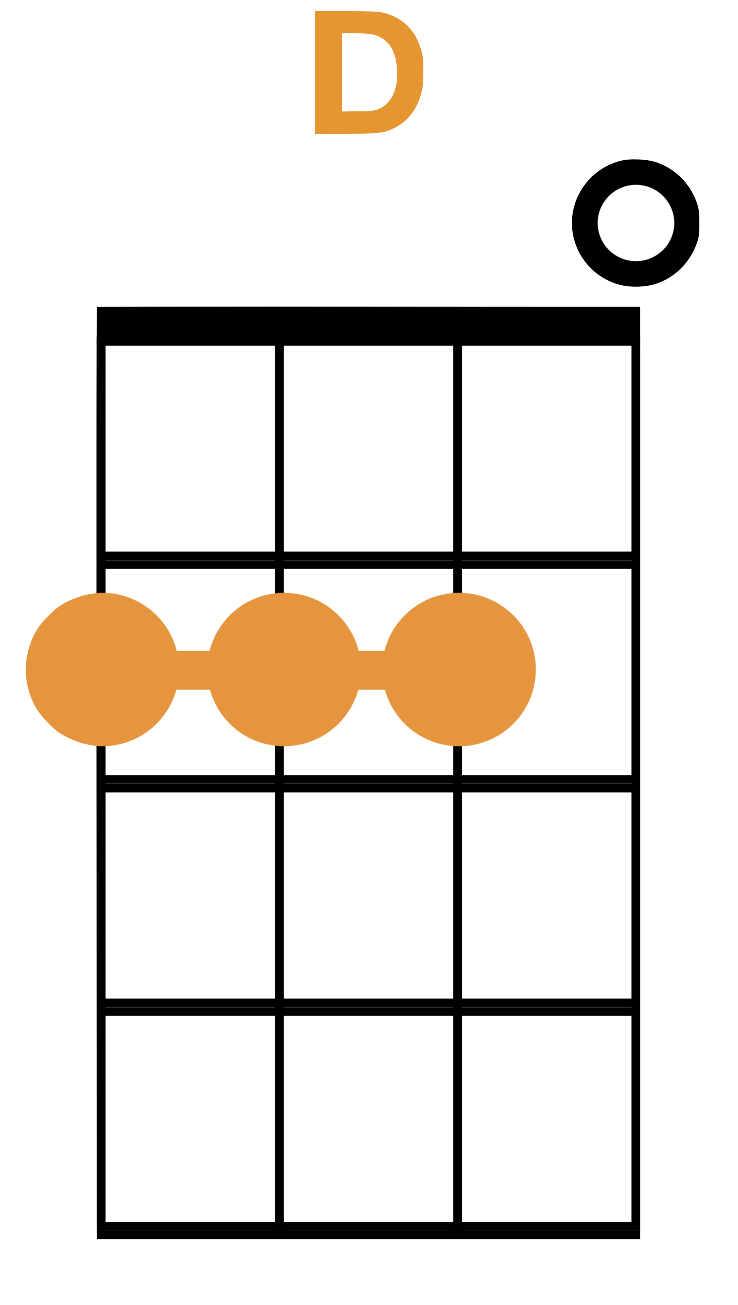 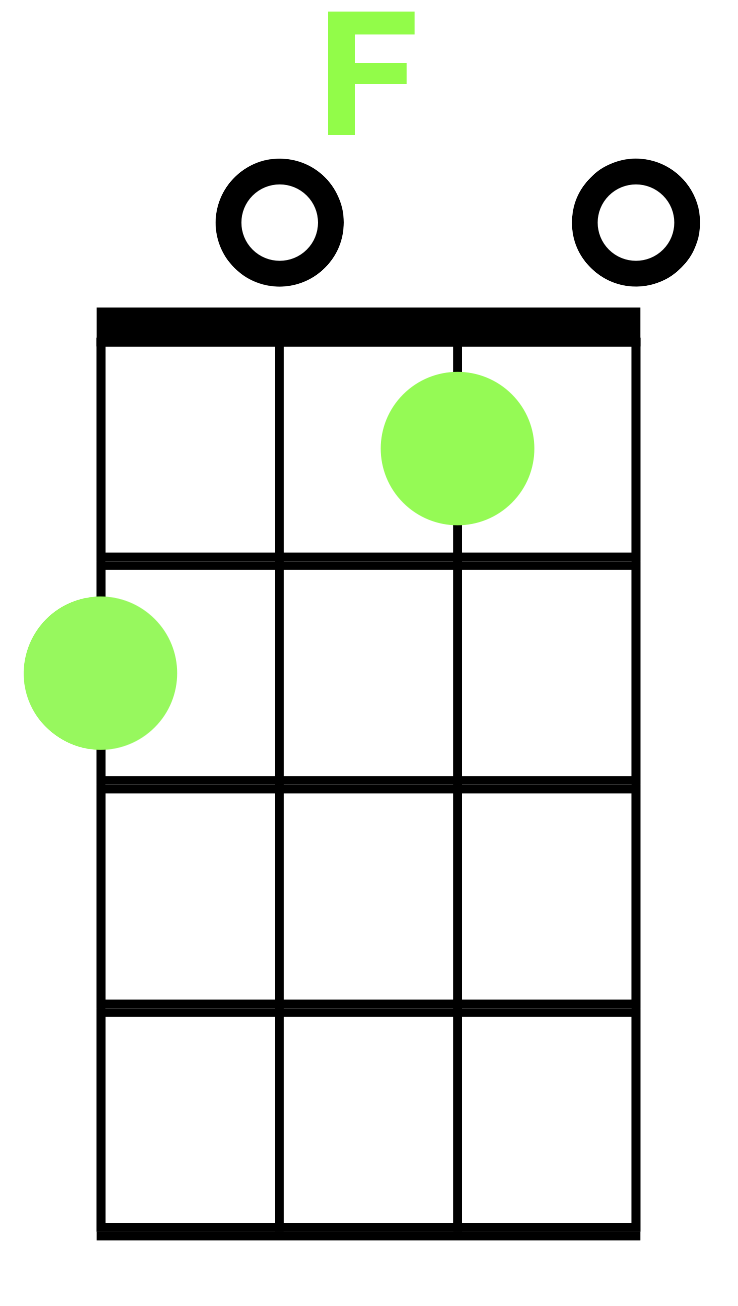 Piano Man
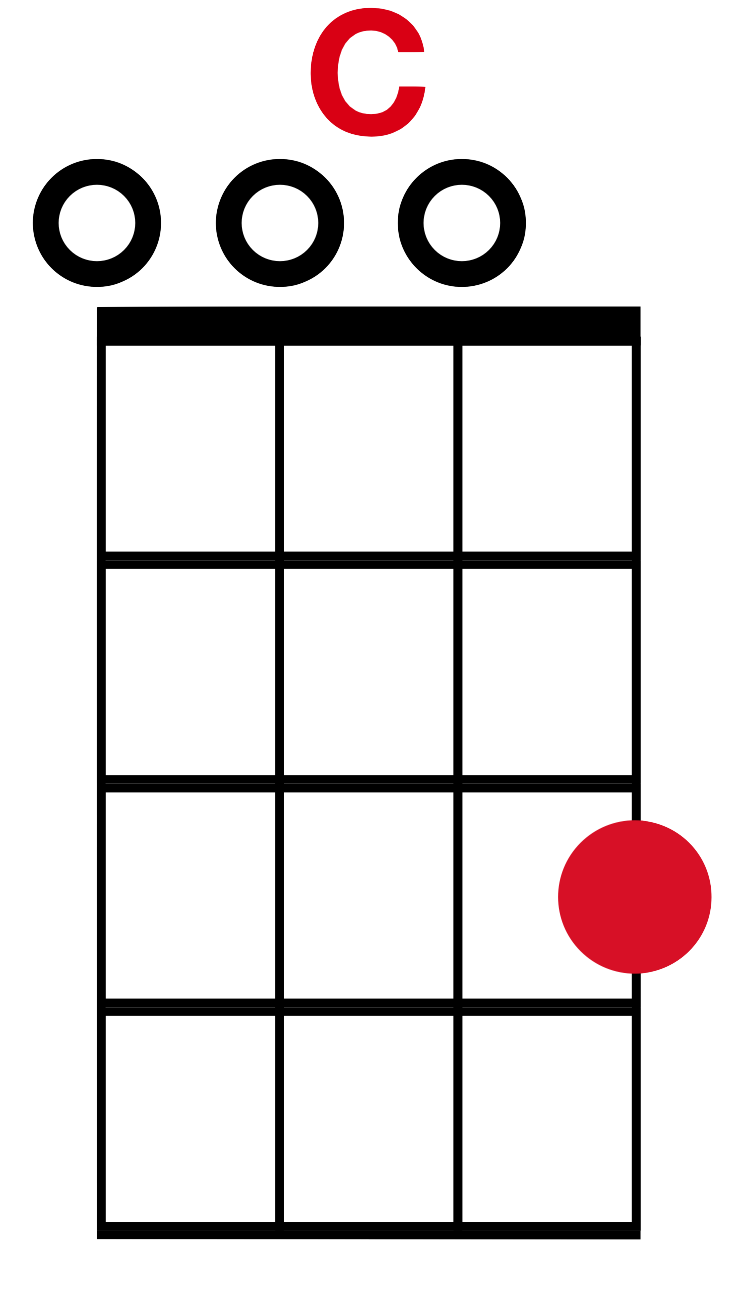 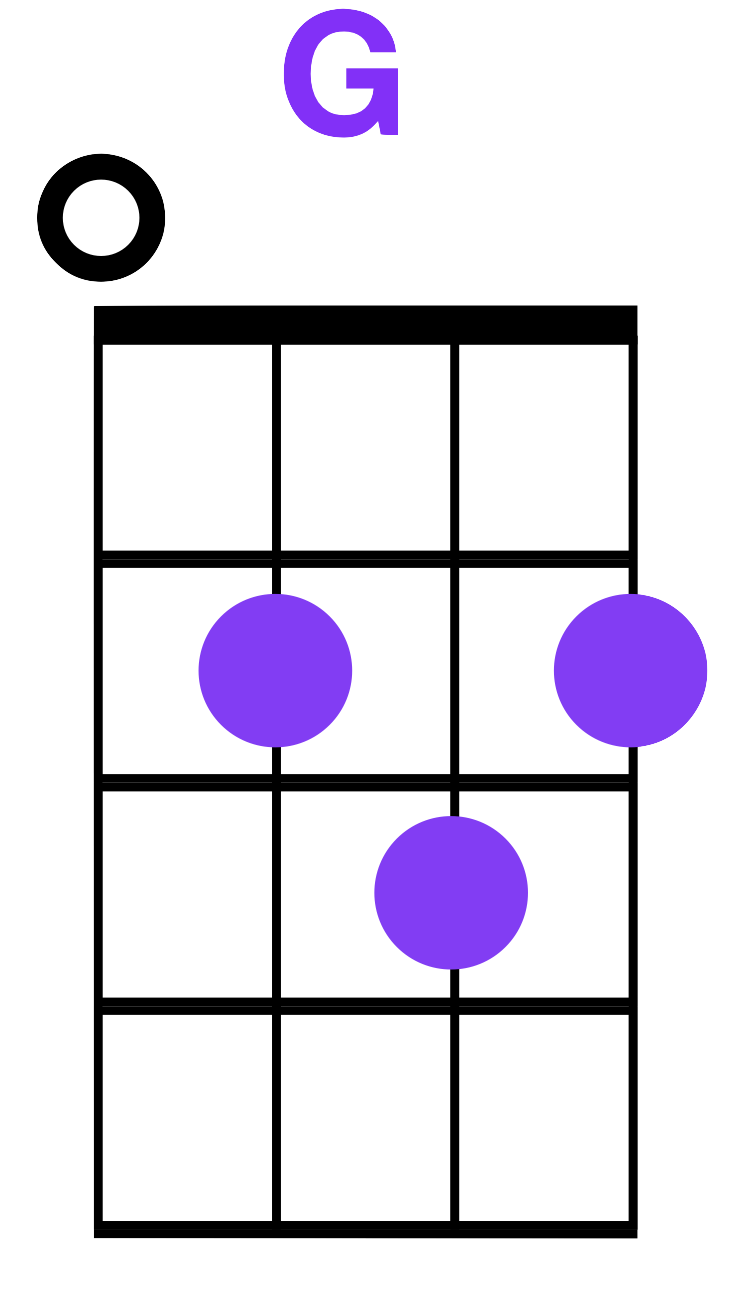 C                      G                   F         C
It’s a pretty good crowd for a saturday
                F                  C                   D          G                                                     
And the manager gives me a smile
                     F                          G
‘Cause he knows that it’s me they’ve been
 F                   C
Coming to see,
       F                       G               C          G
To forget about life for a while
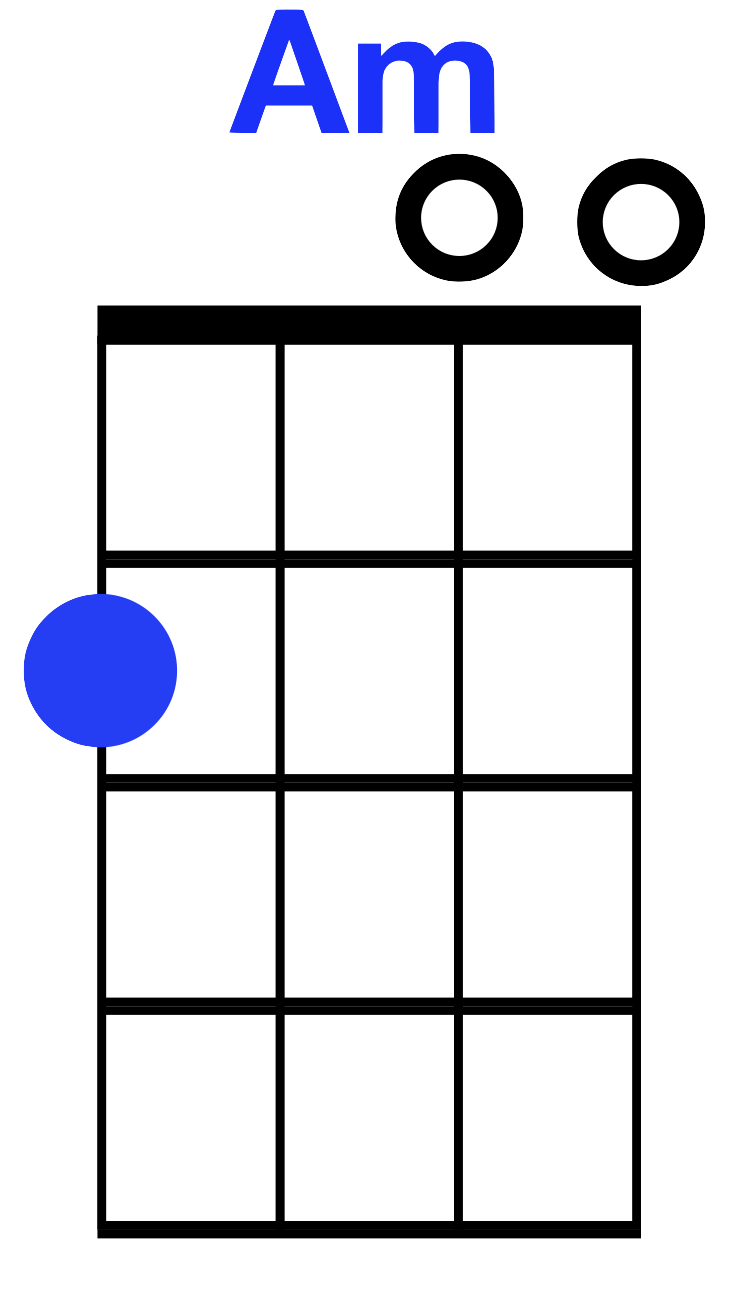 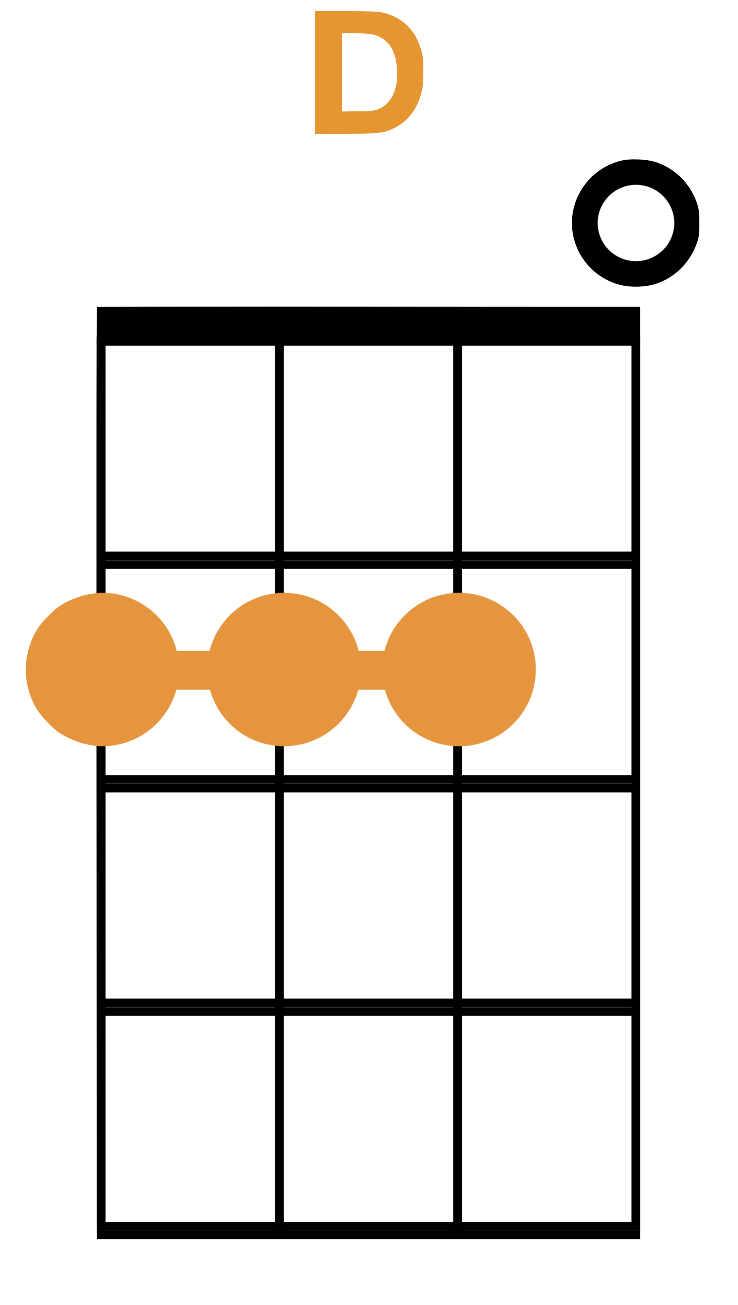 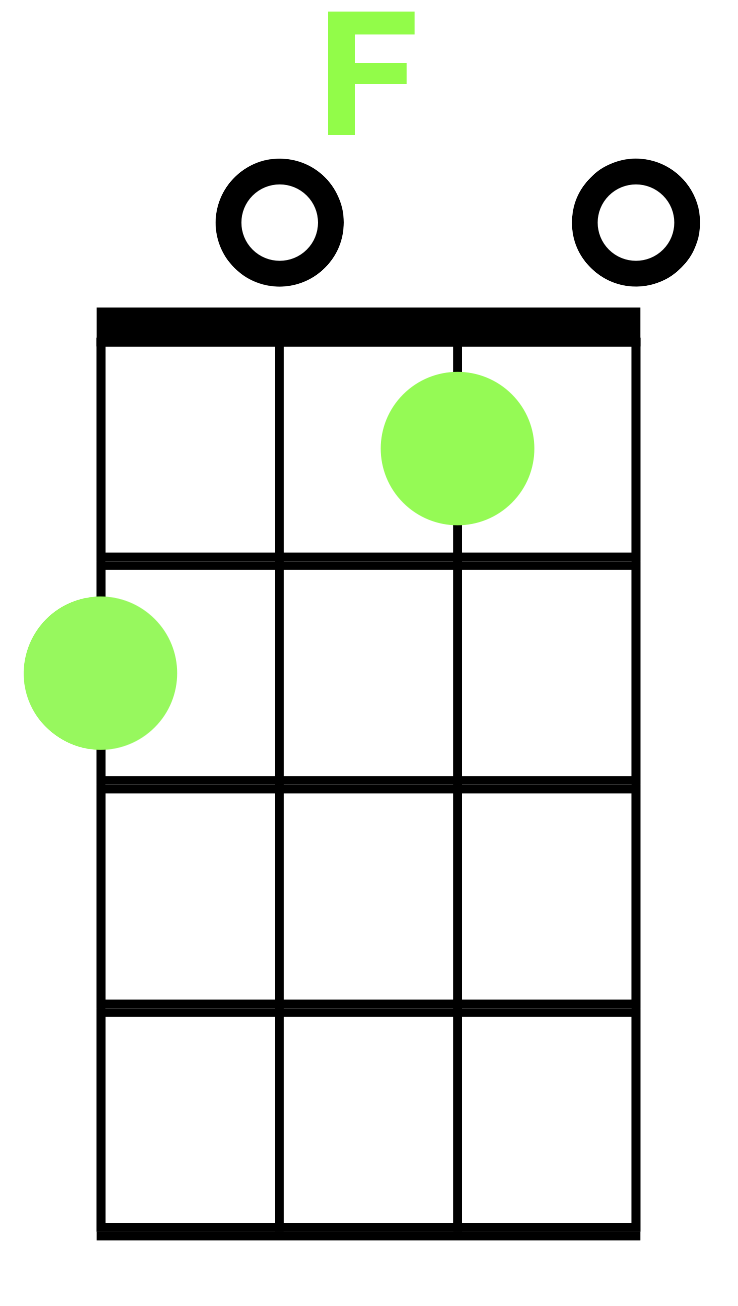 Piano Man
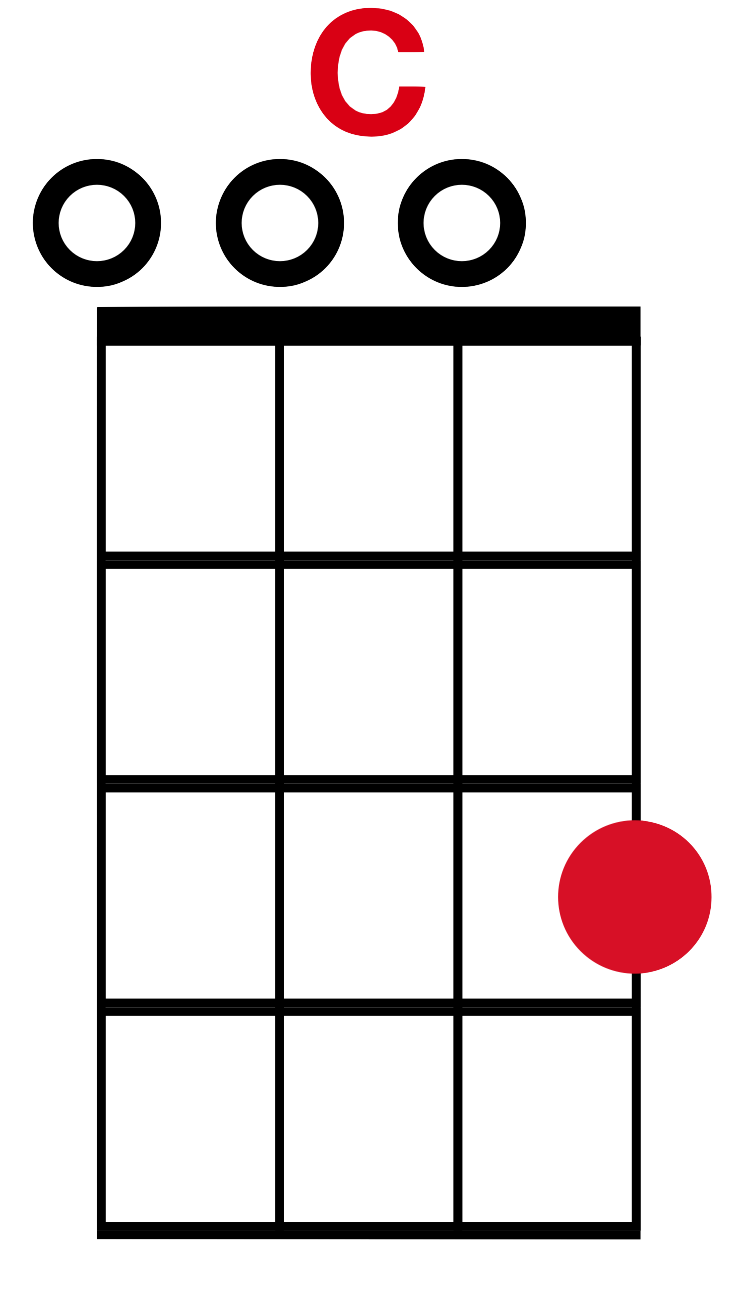 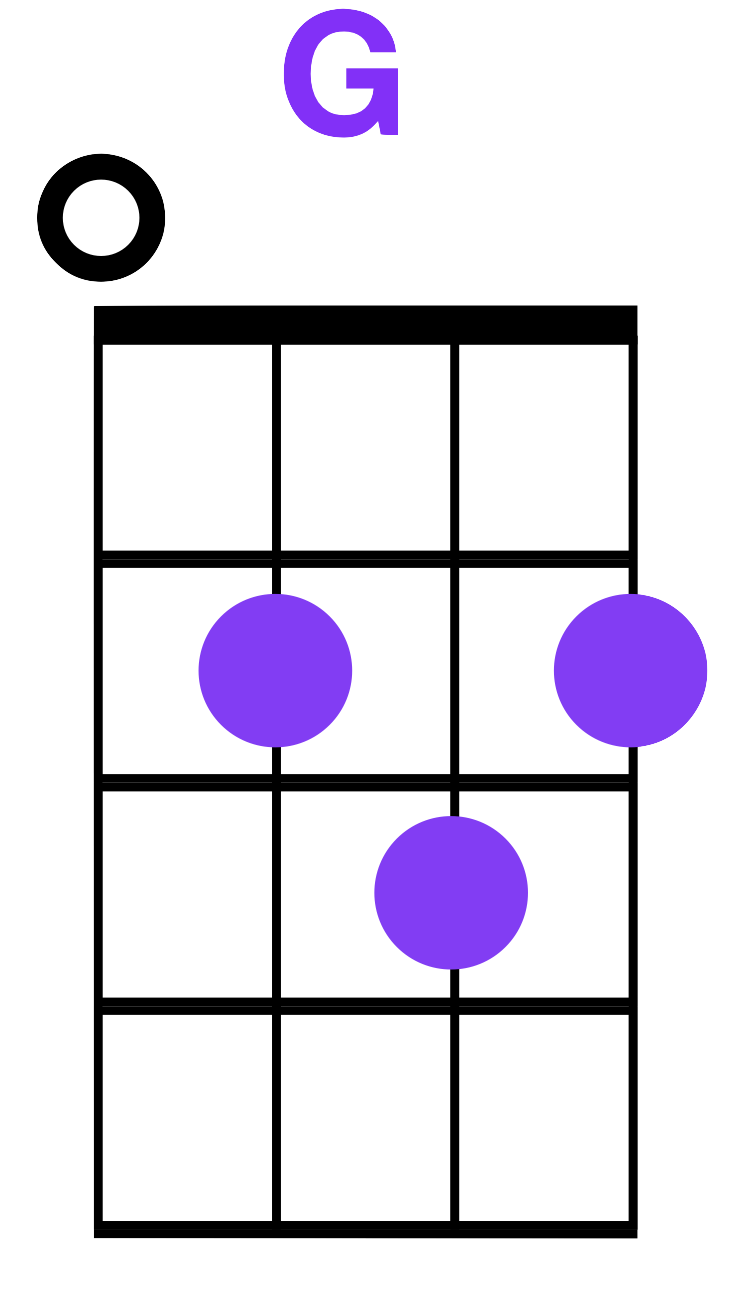 C              G                       F       C
And the piano it sounds like a carnival!
                   F                     C                     D          G
And the microphone smells like a beer
                   C                G
And they sit at the bar and
          F                    C
Put bread in my jar
                    F                         G                 C             G
And say “man what are you doing here!”
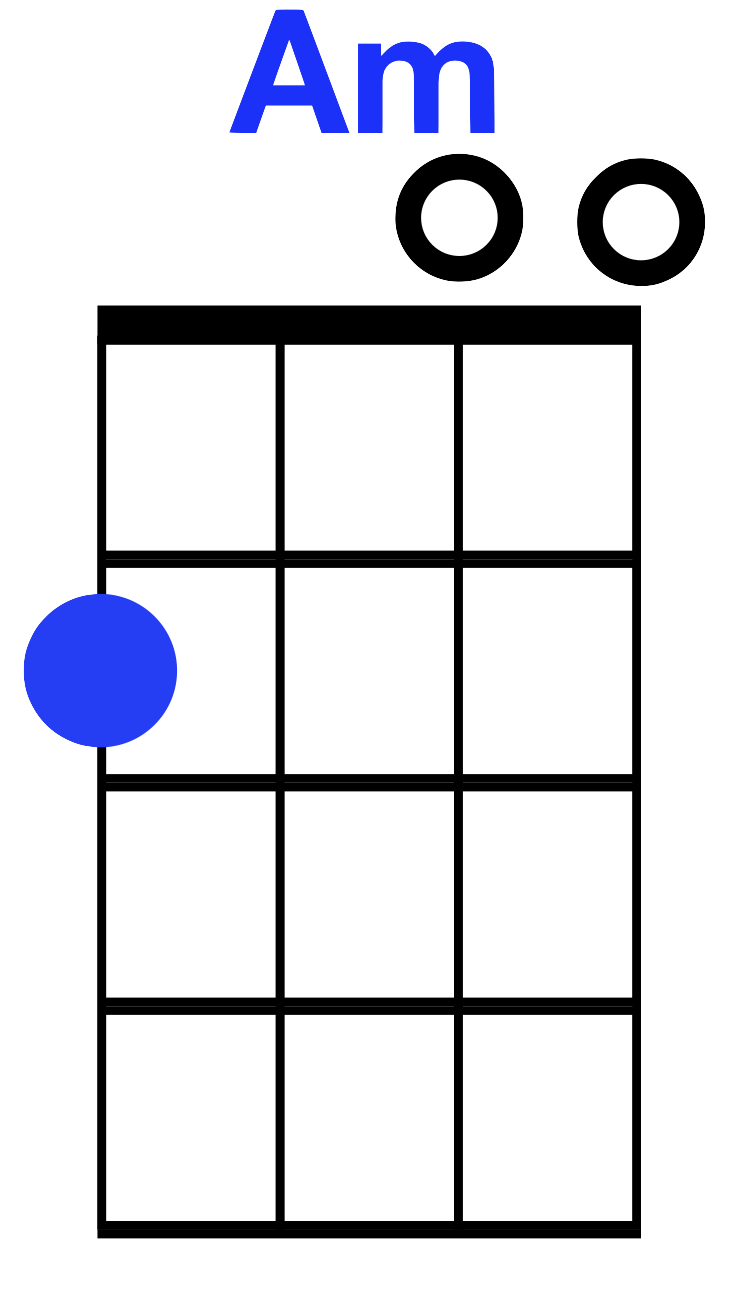 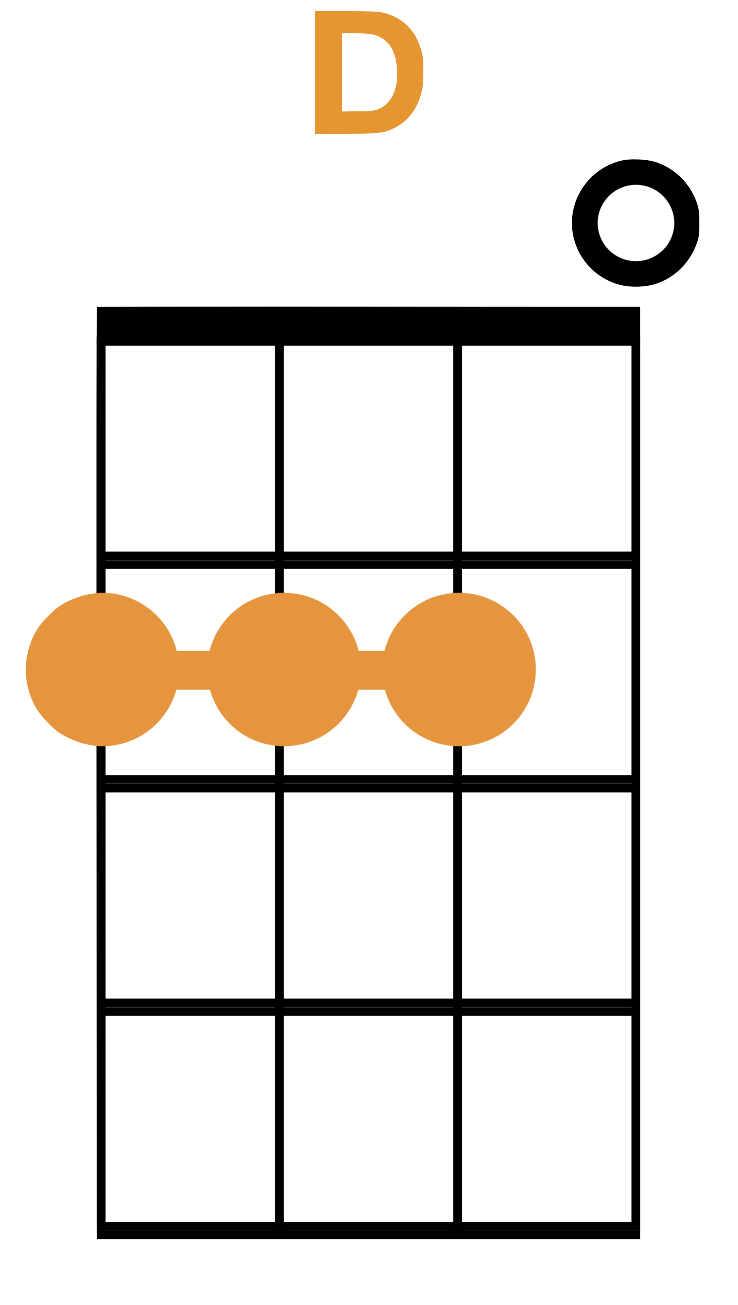 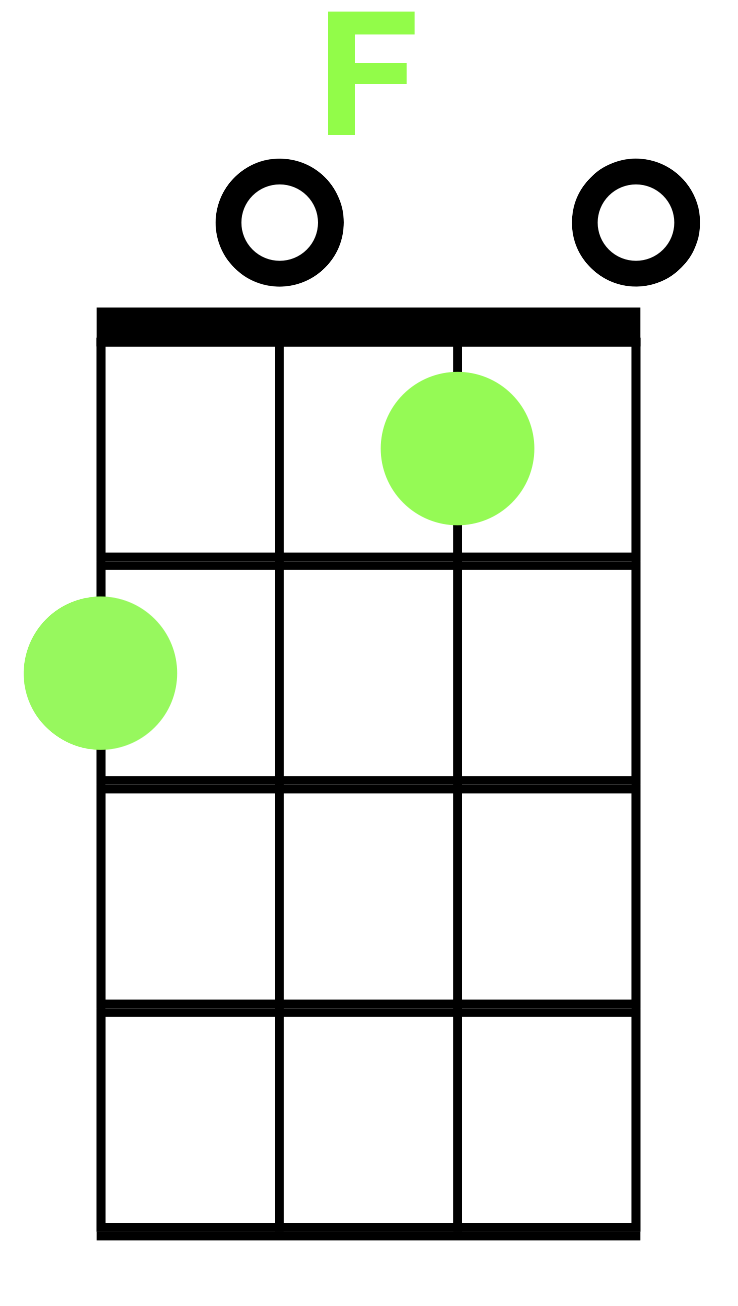 Piano Man
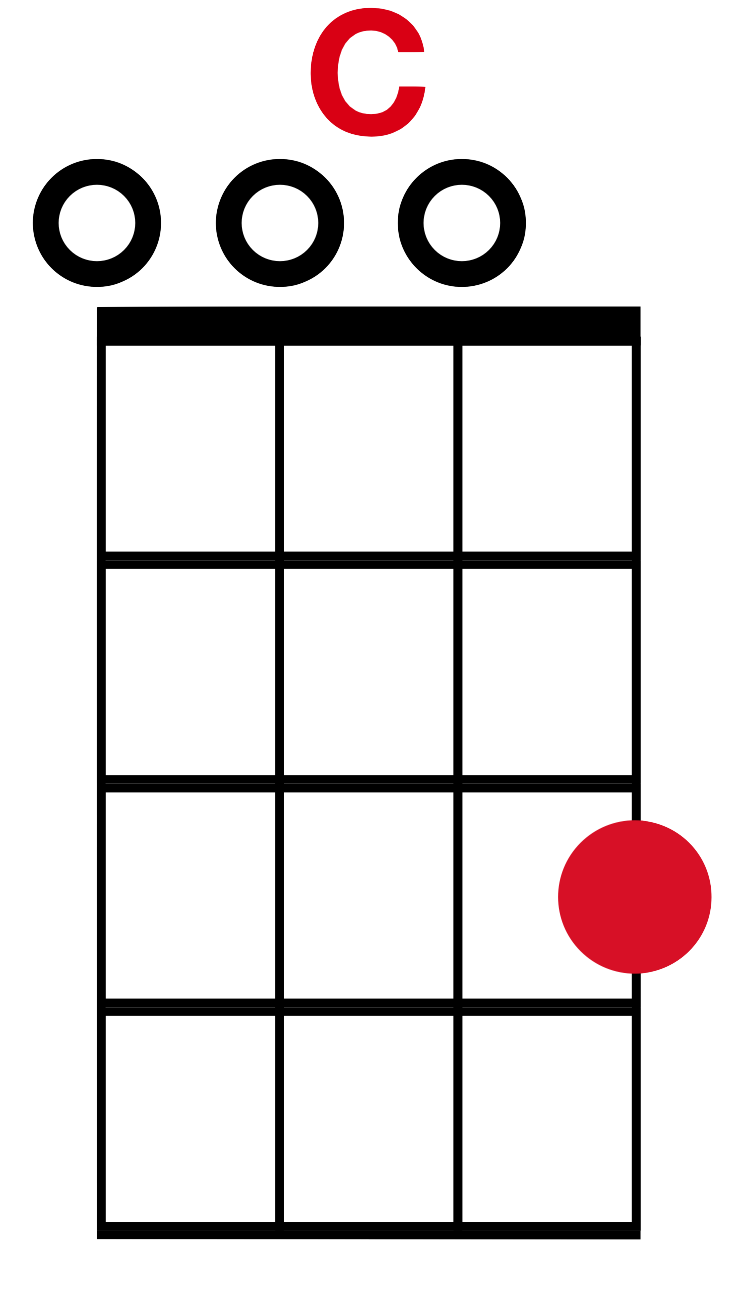 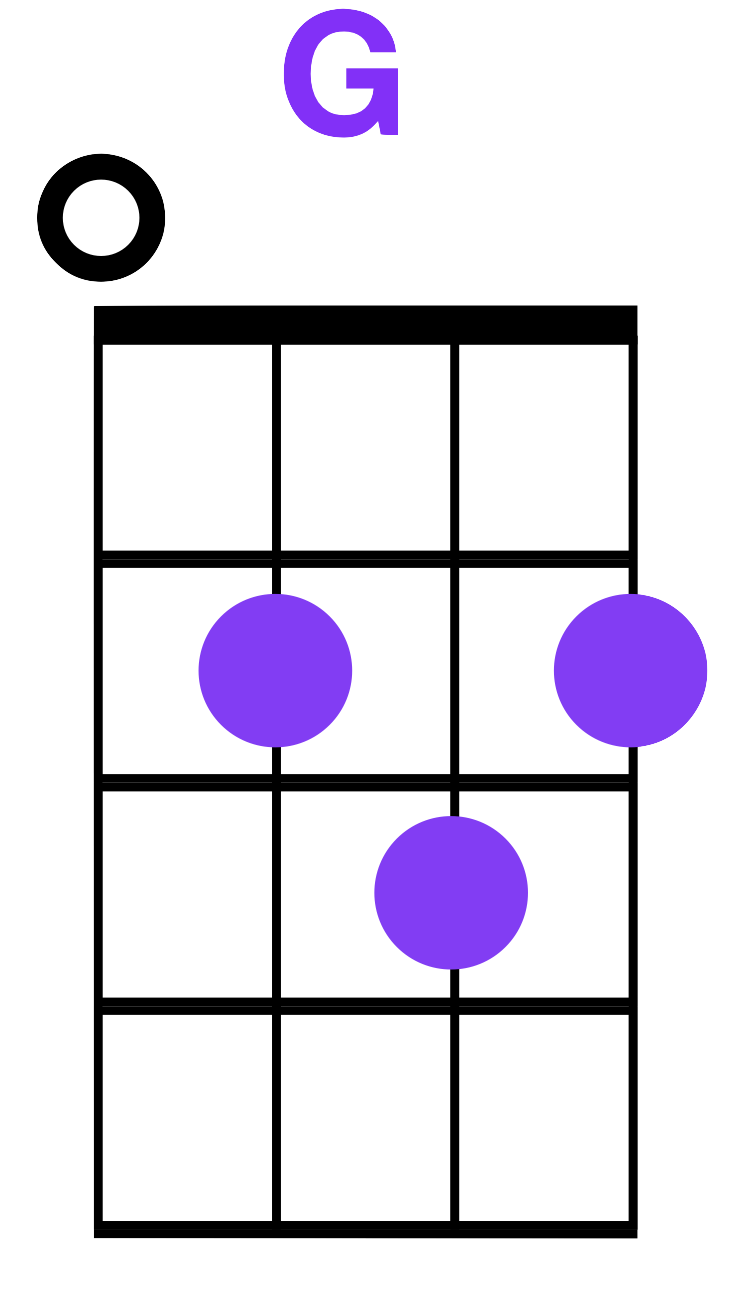 Am
 La La La 
     D
Di da da
Am
La La Di Di
D          G           F     C     G
Da Da Dum
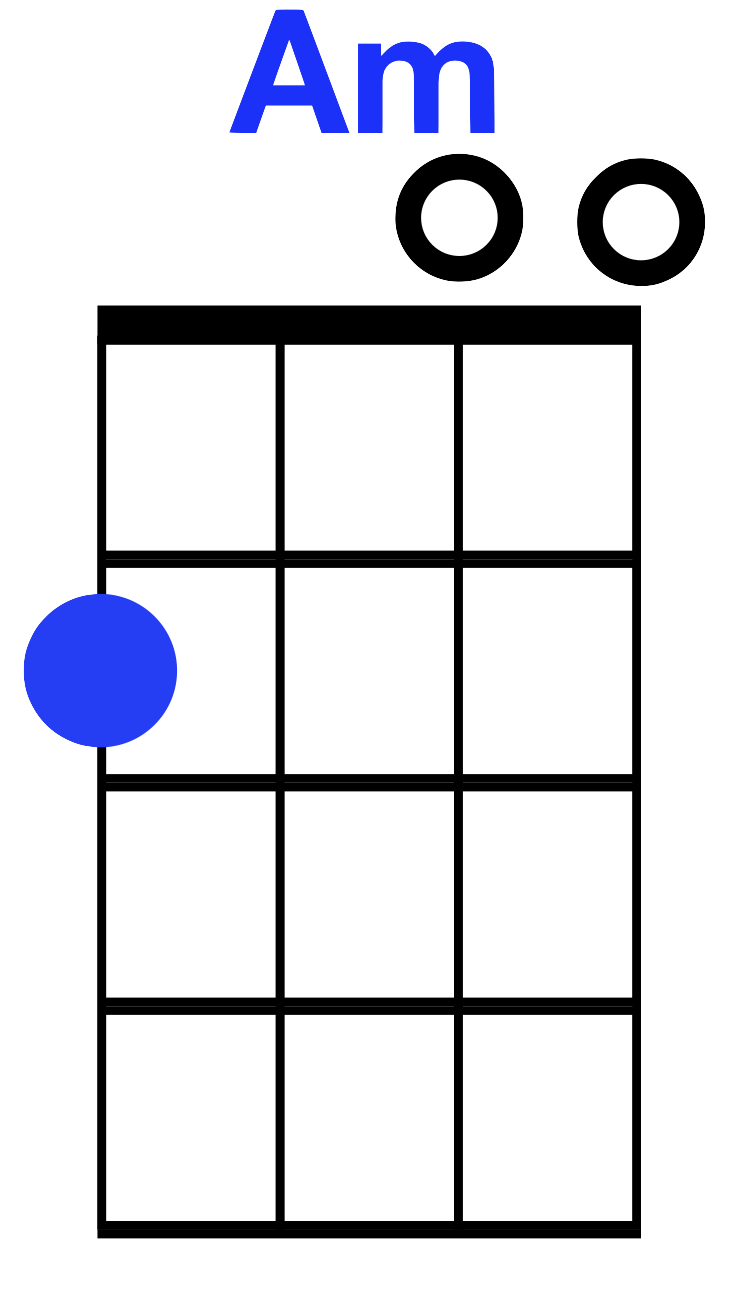 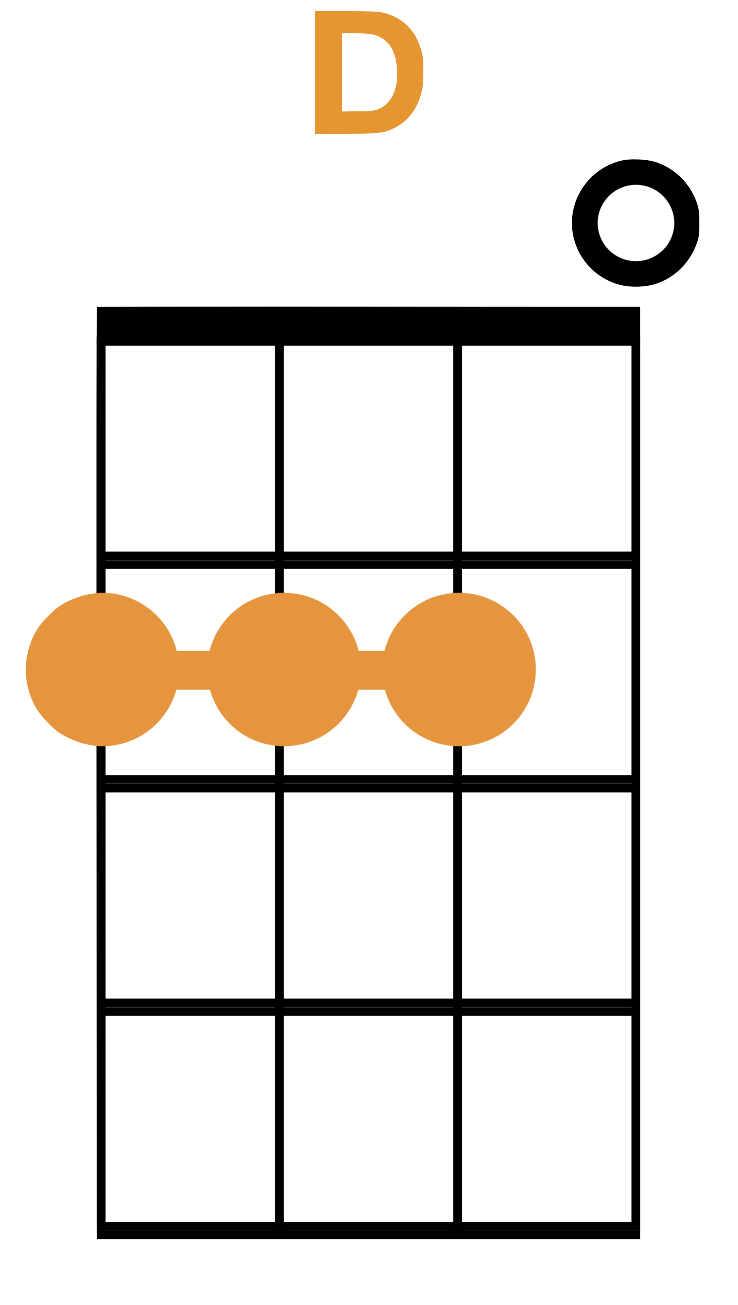 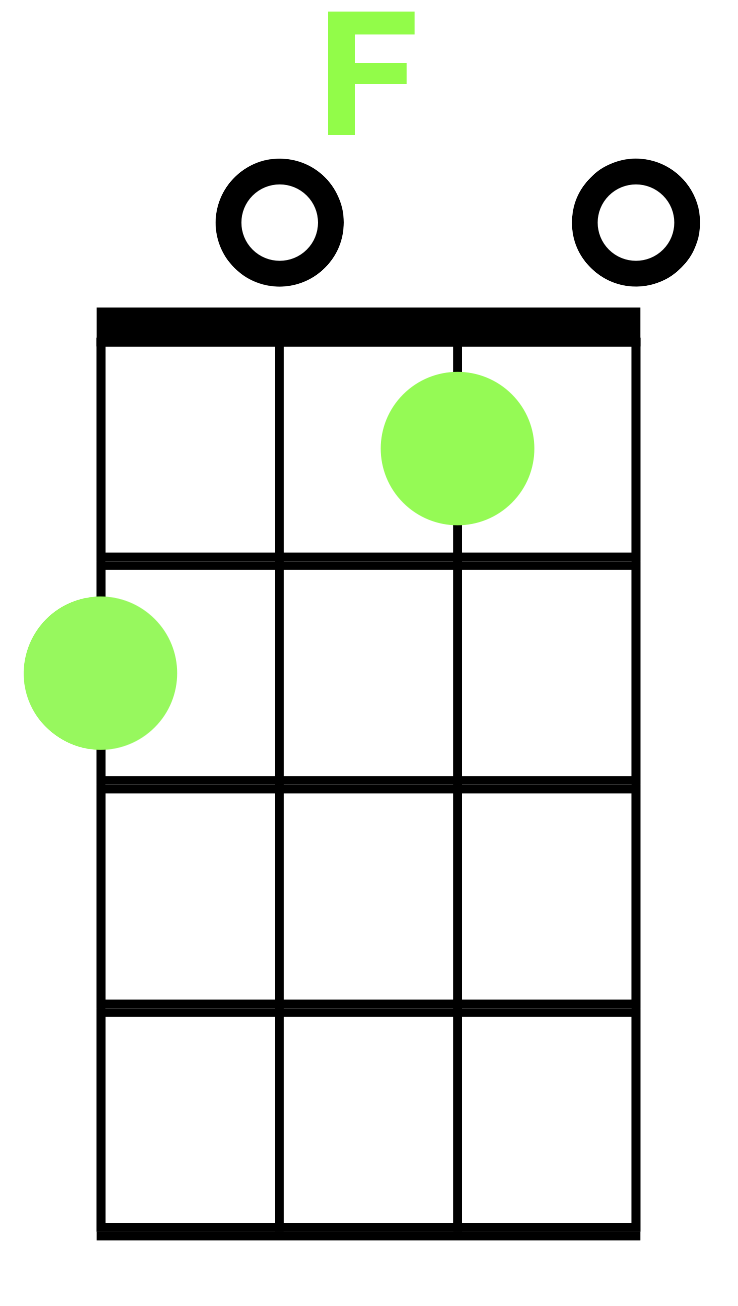 Piano Man
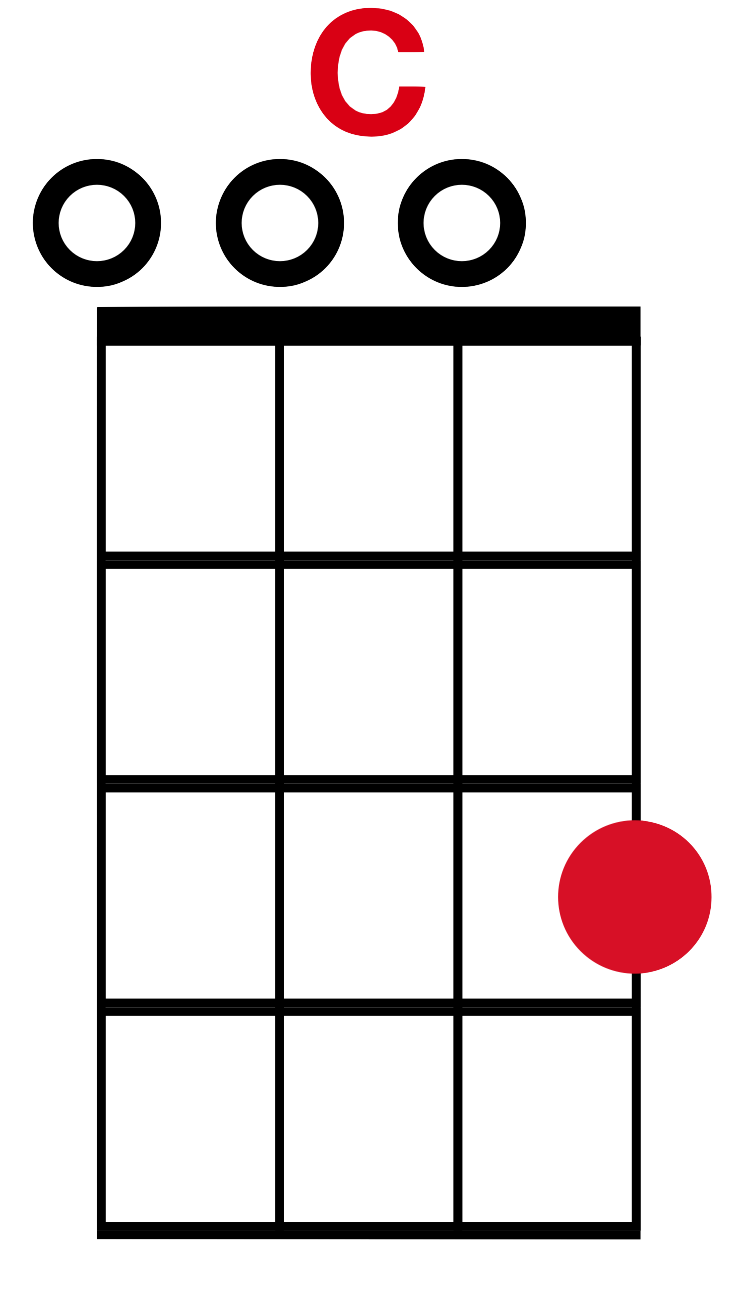 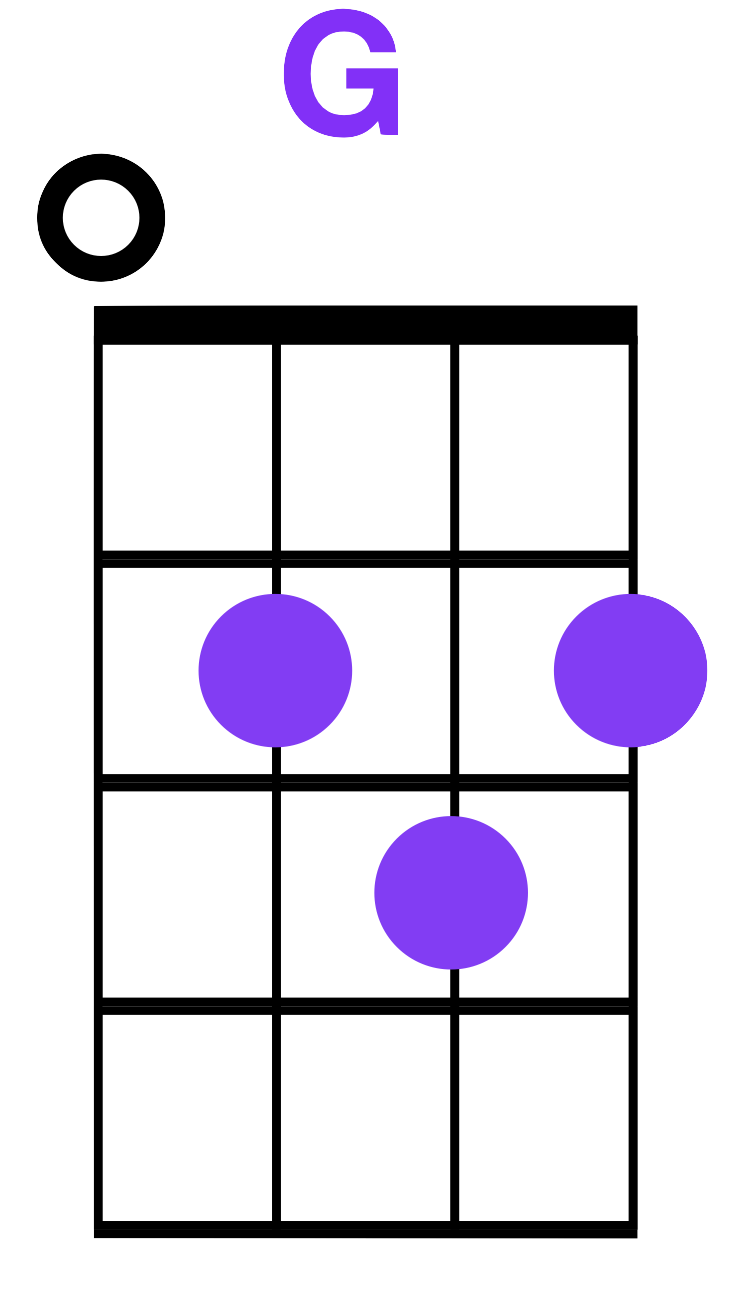 C                 G                            F          C
Sing us a song you’re the piano man
F                  C       D              G
Sing us a song tonight
                     C                 G                    F      C
Well we’re all in the mood for a melody
          F                        G          C               G
And you’ve got us feeling alright.
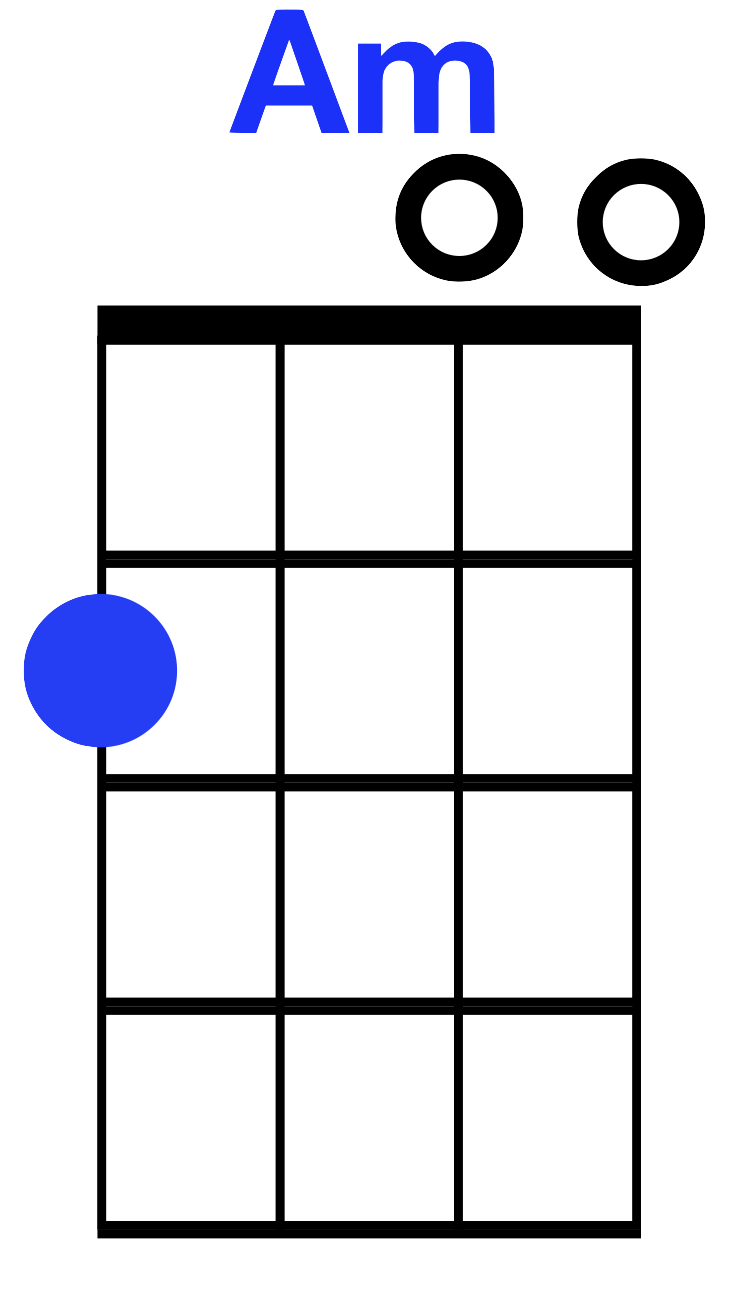 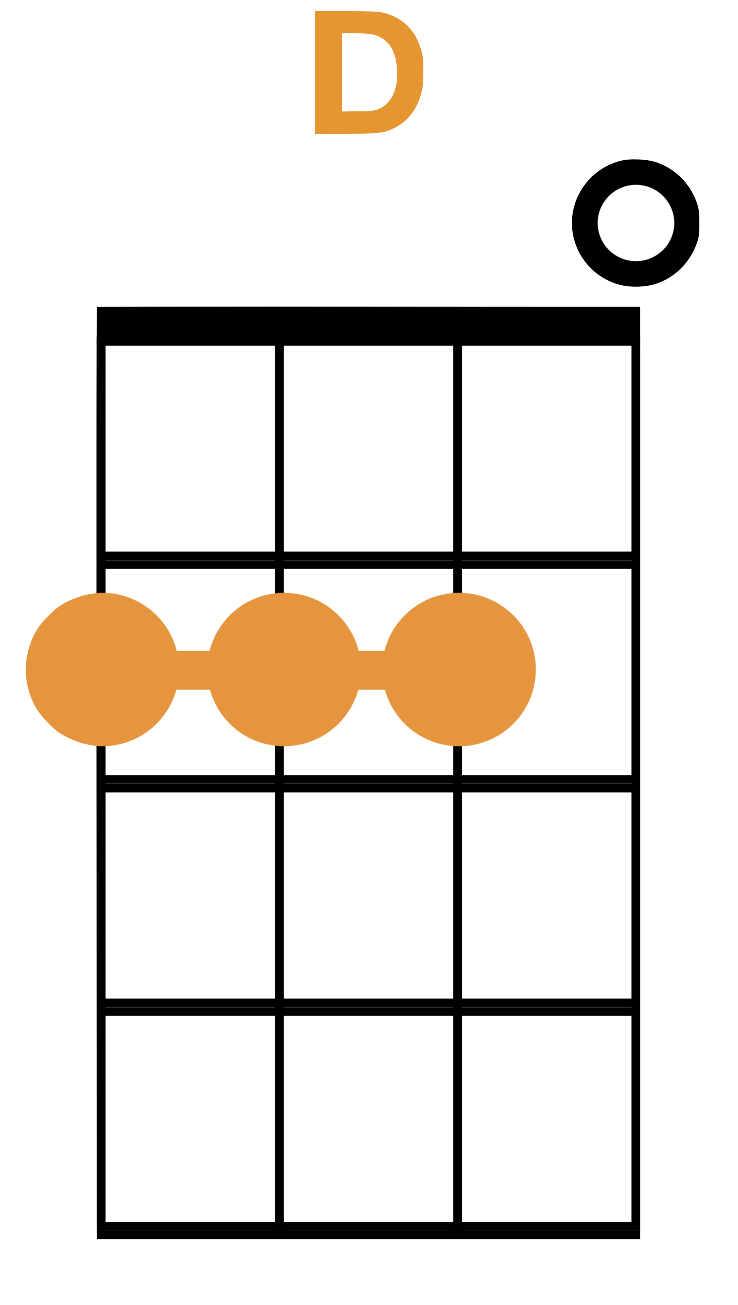 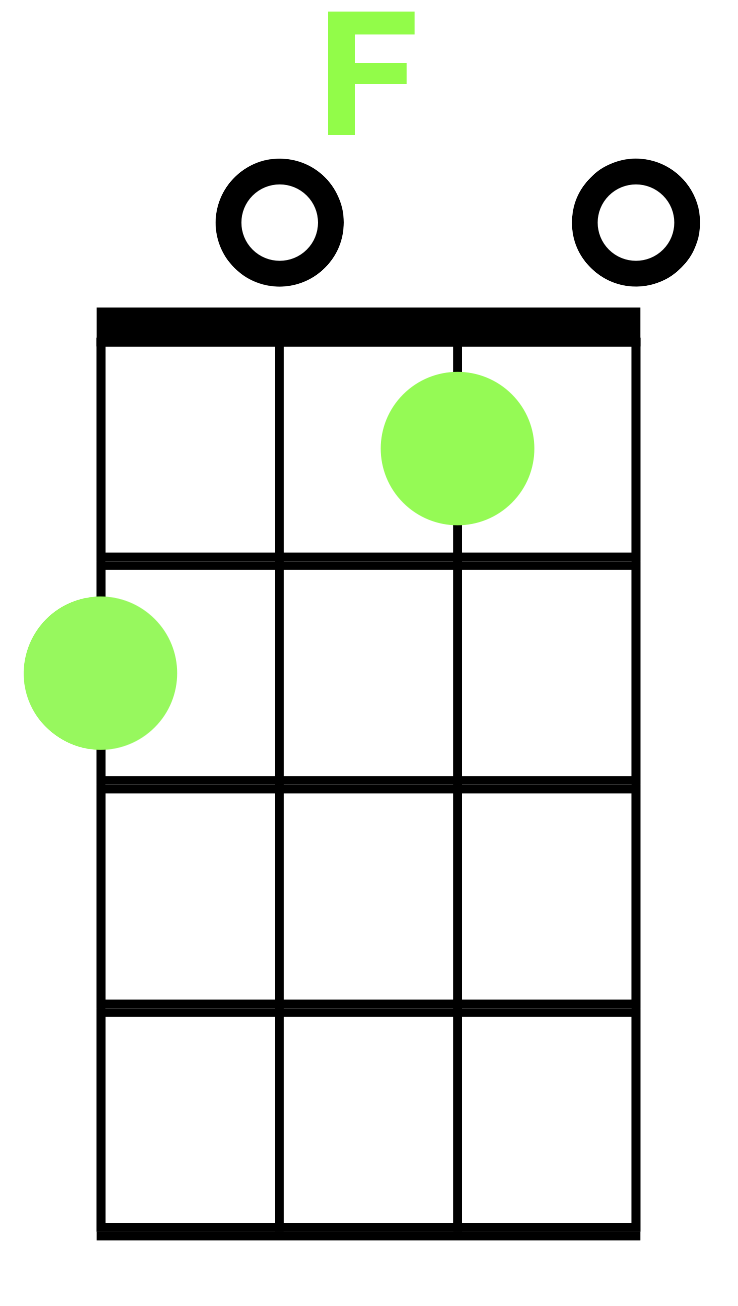 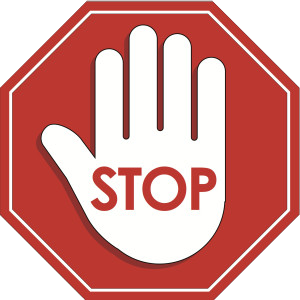 Don’t Stop Believin’
Journey
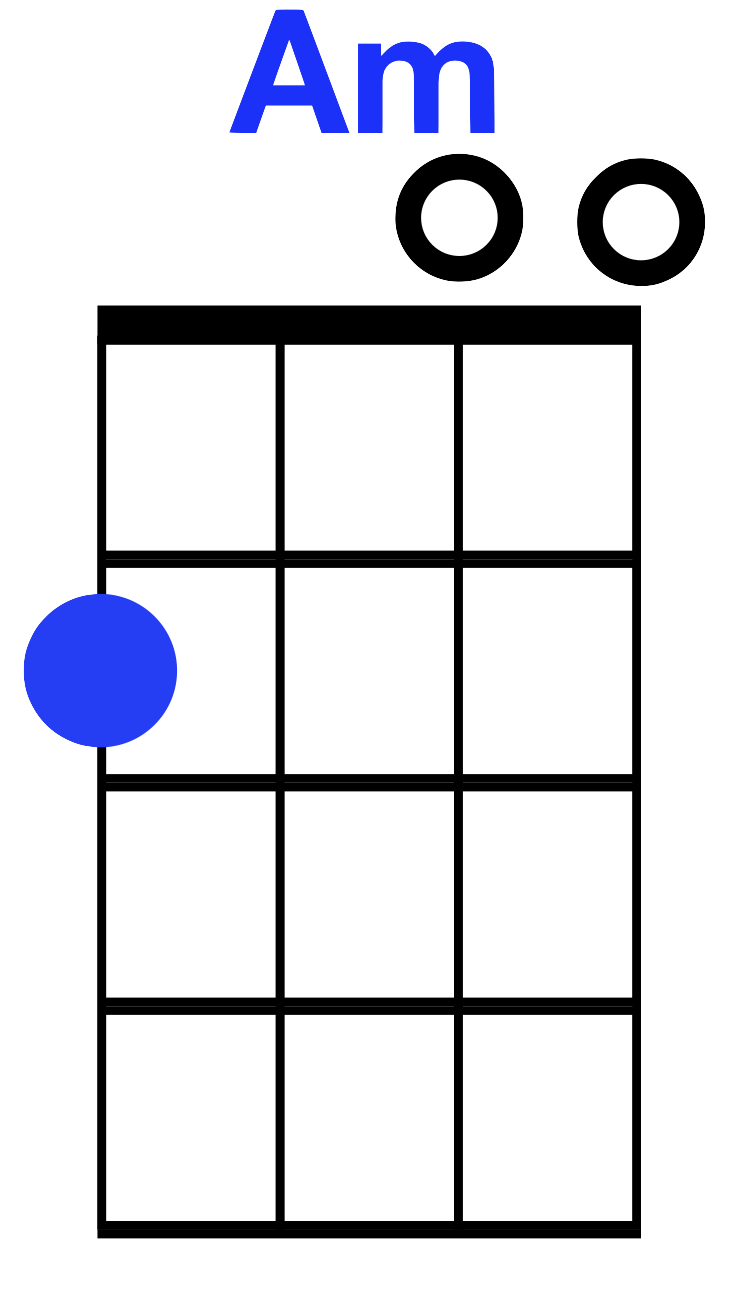 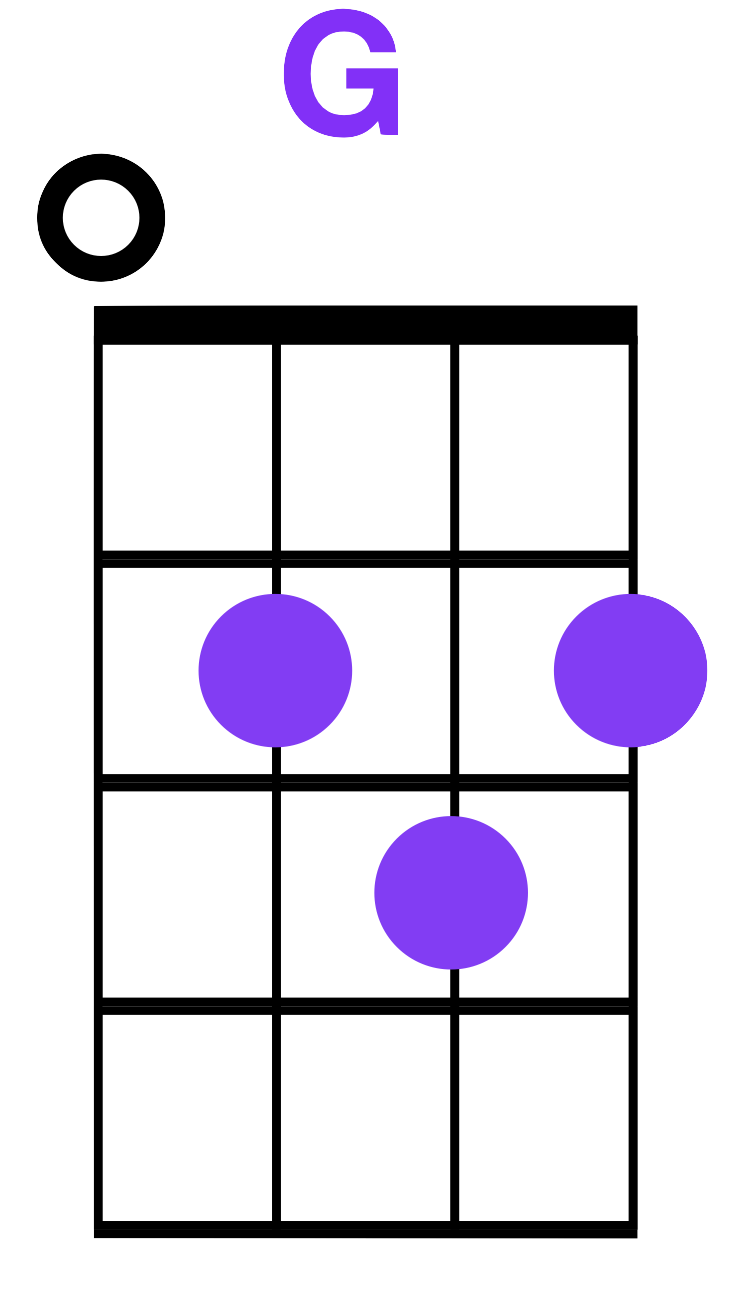 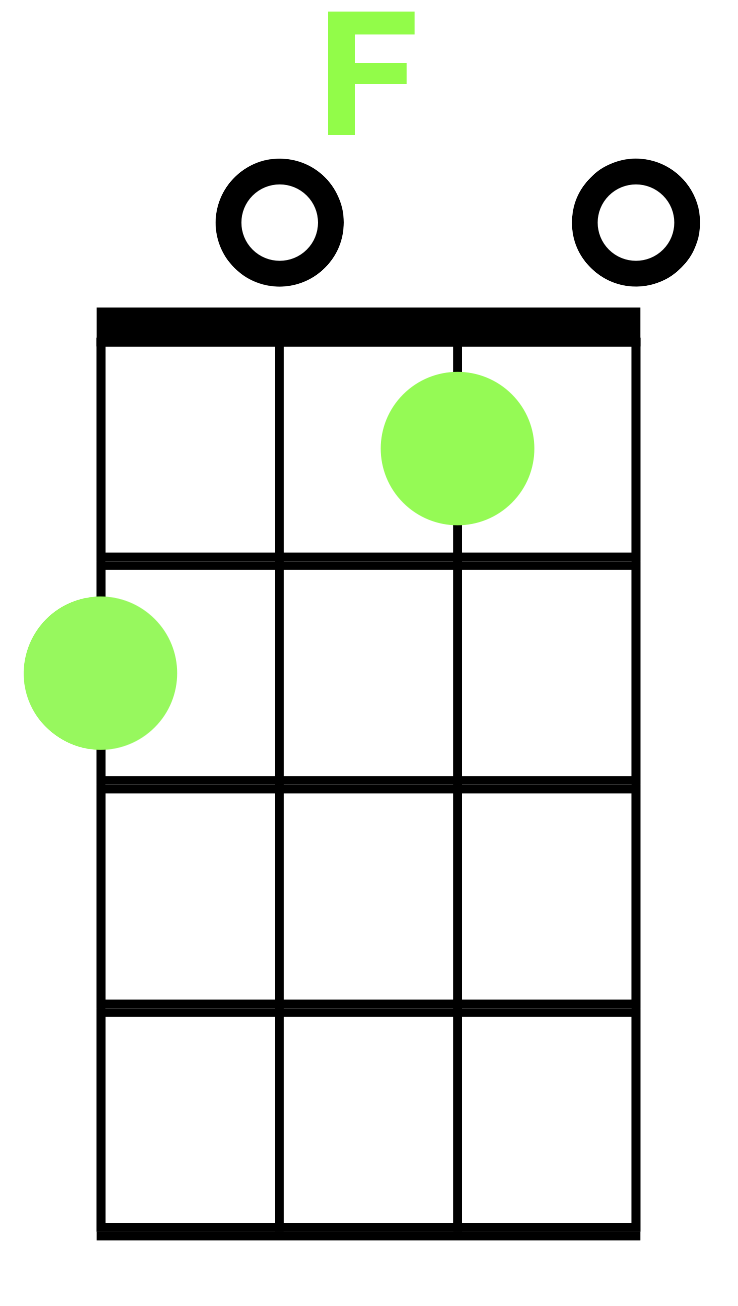 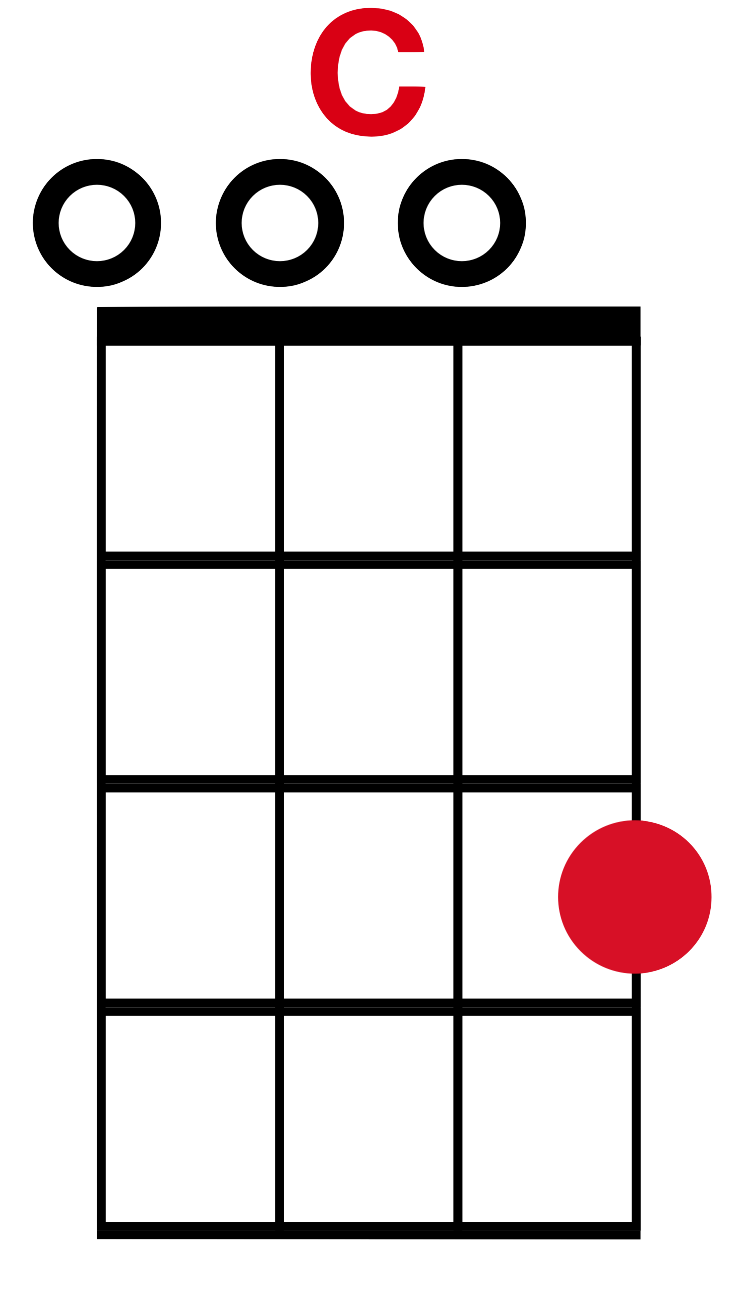 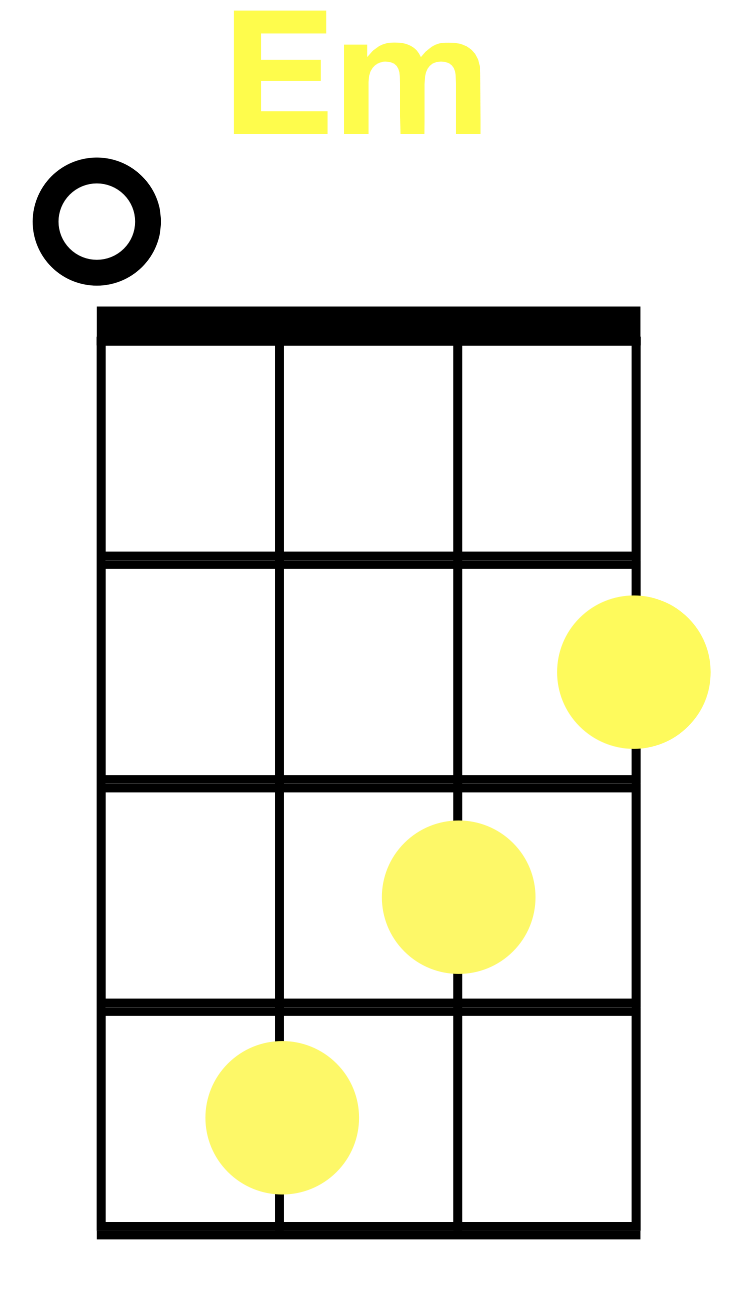 Don’t Stop Believin’ 
intro
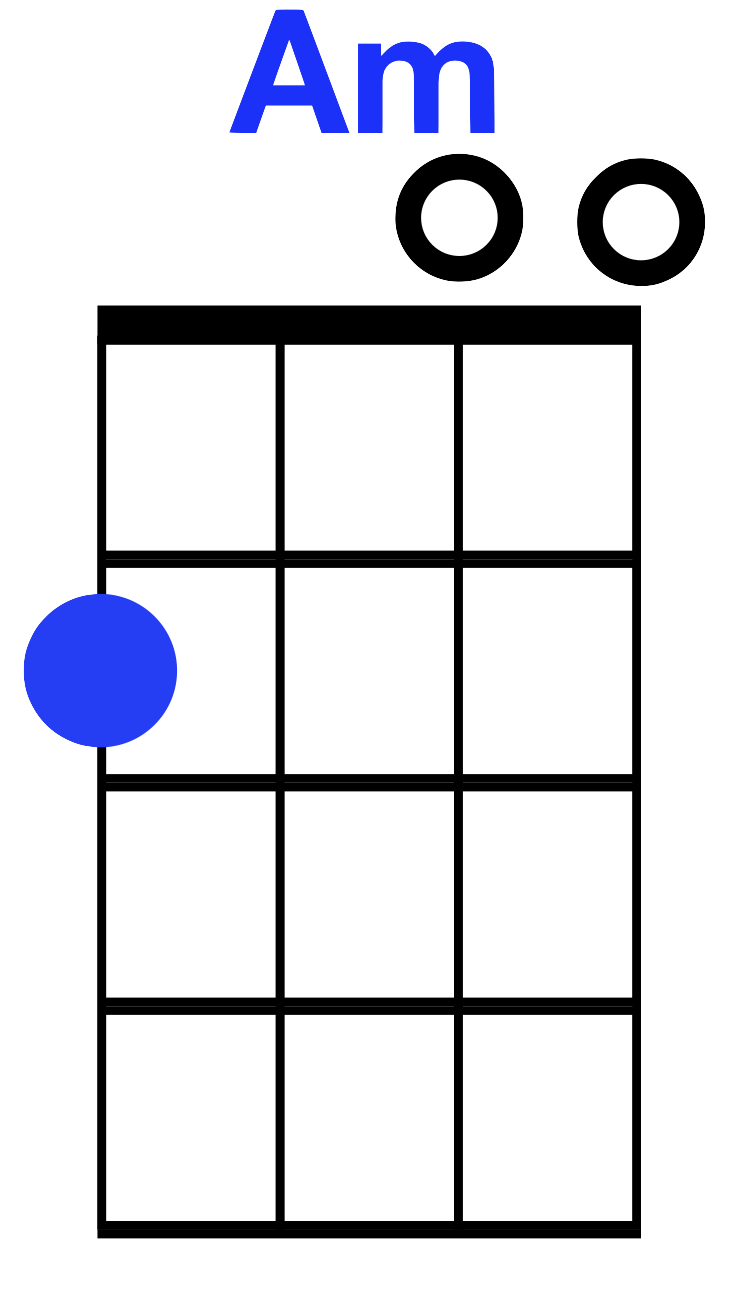 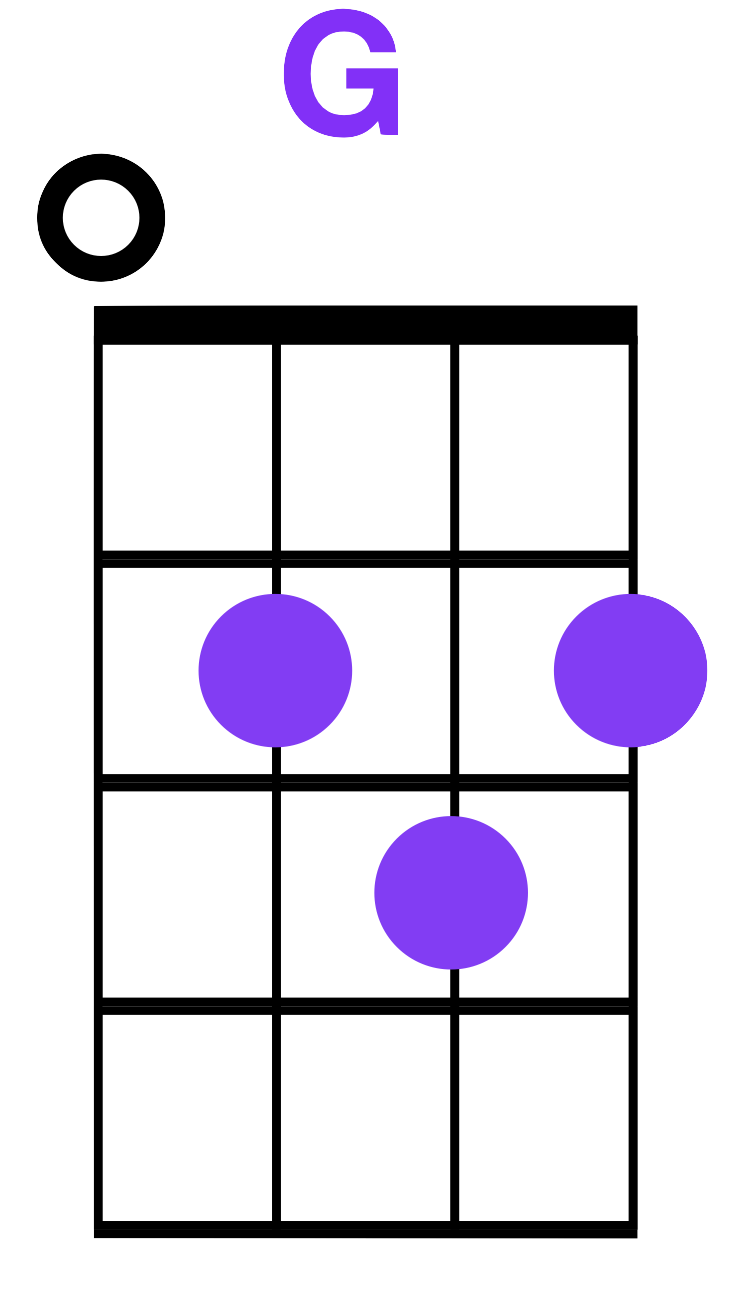 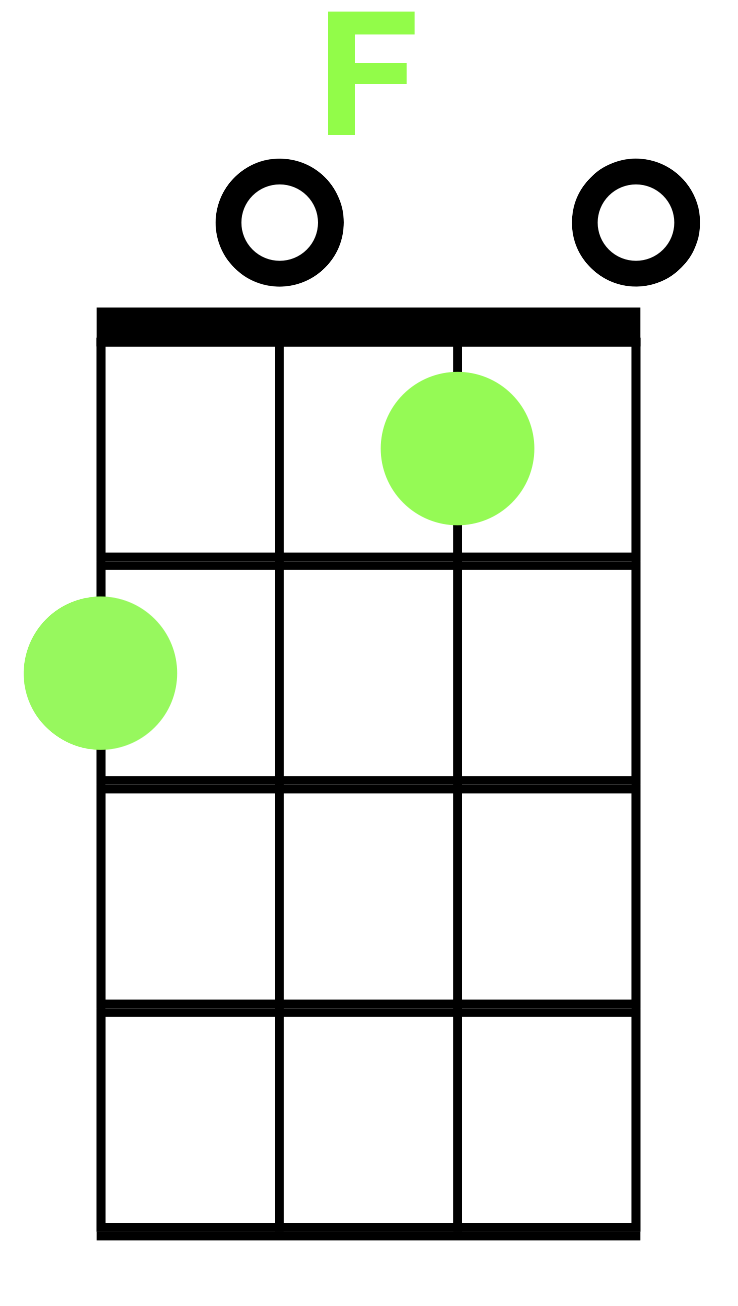 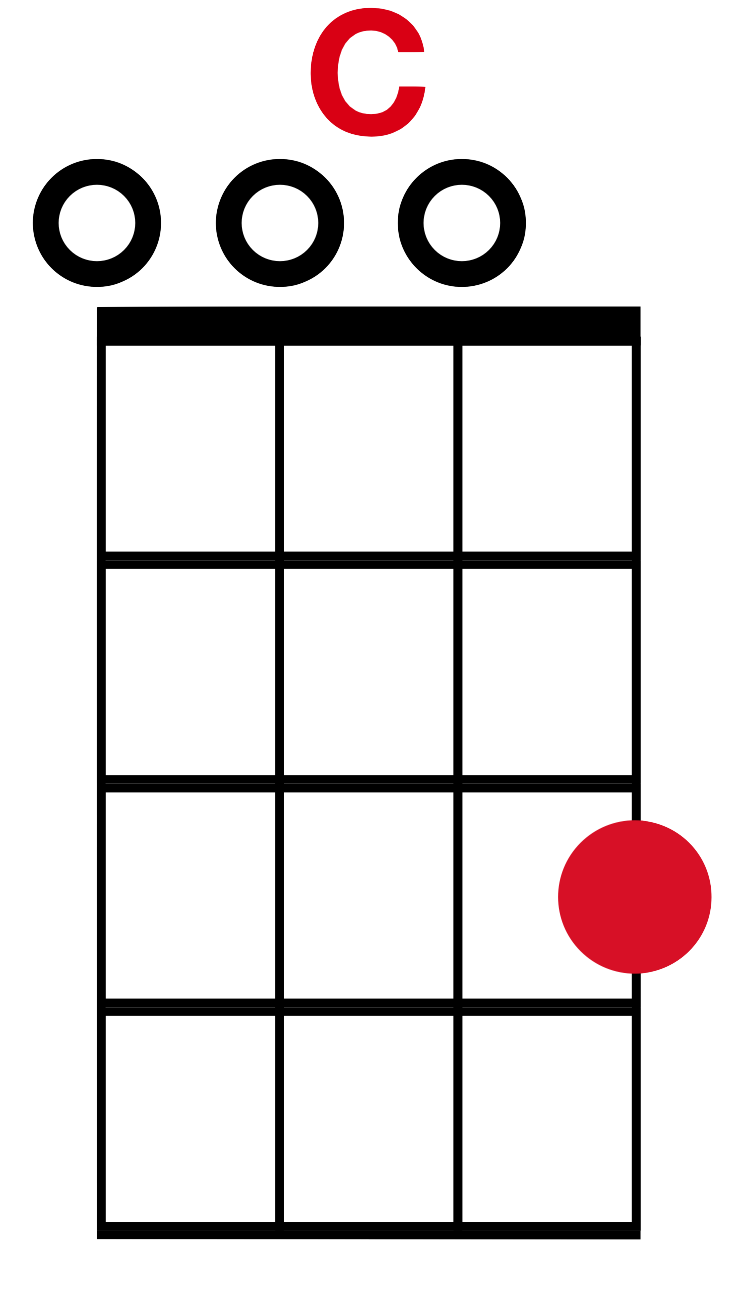 Don’t Stop Believin’
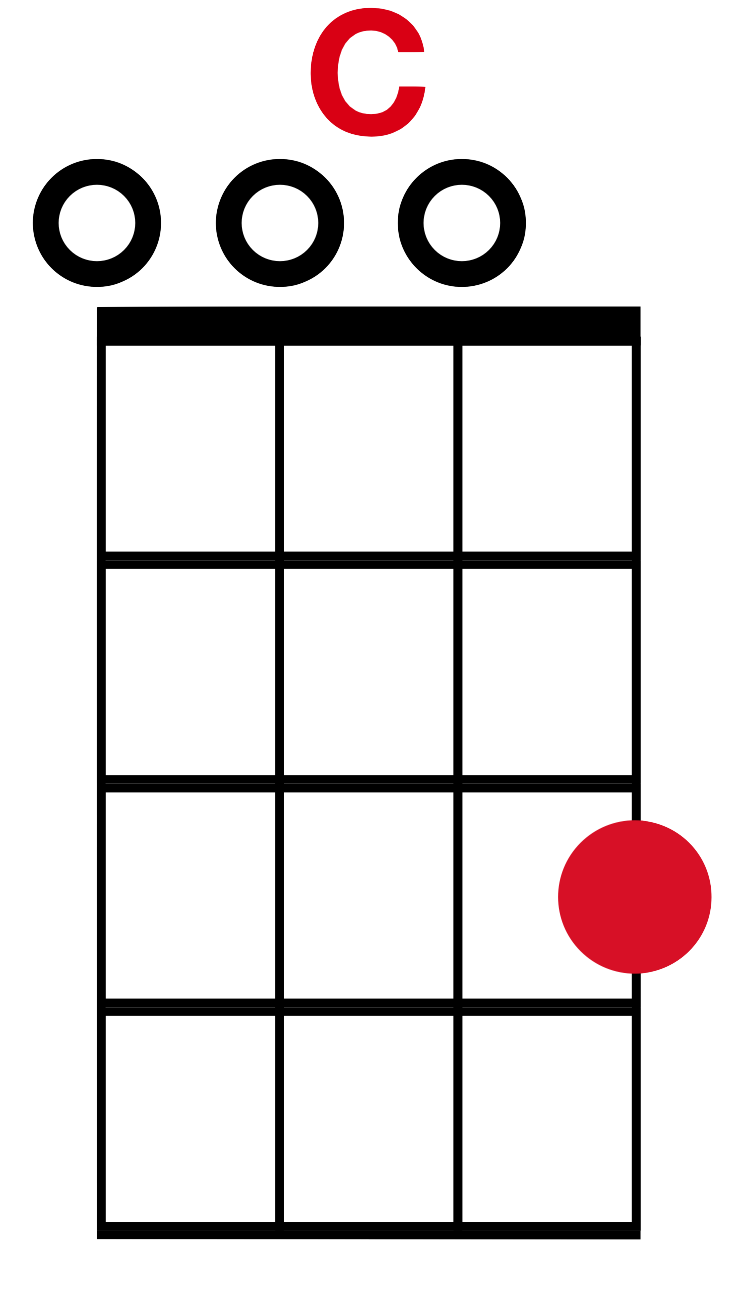 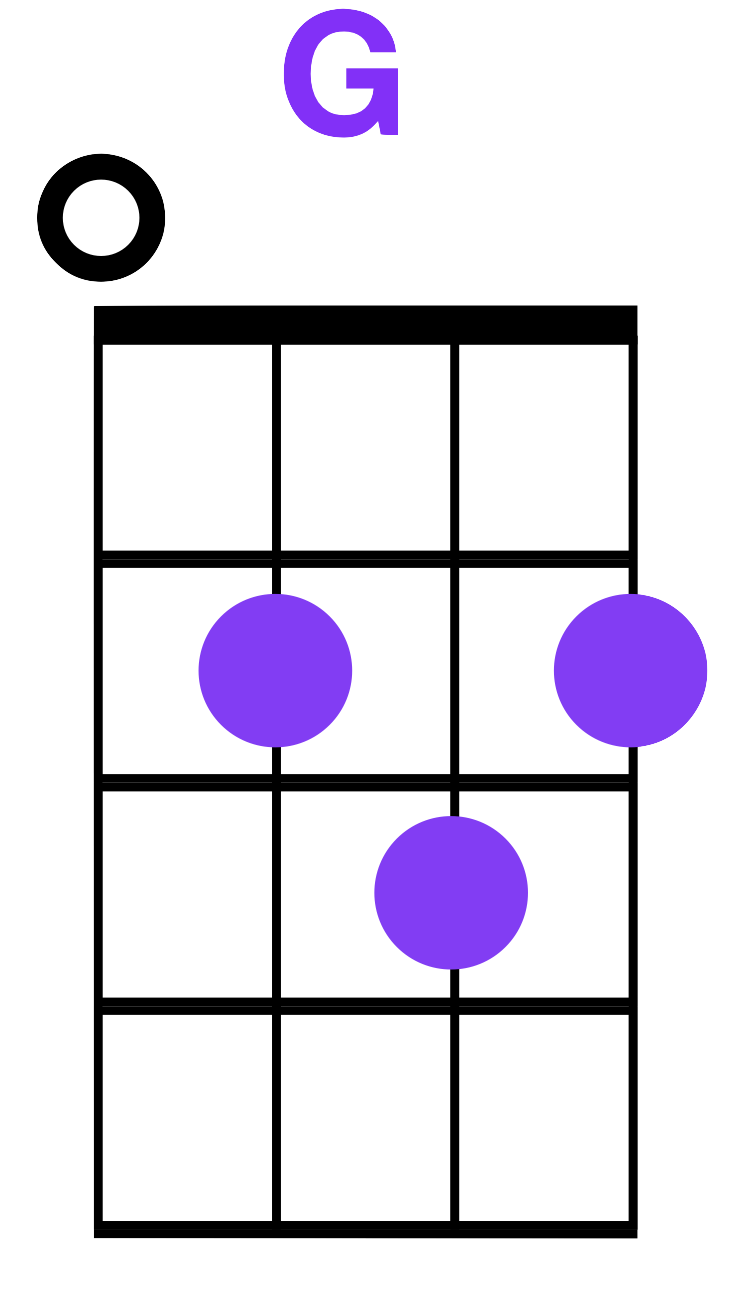 C                     G
...      just a small town girl

Am                           F
...      Livin’ in a lonely world.

C                                   G			...      She took the midnight train

           Em                   FGoin’ any-where……..
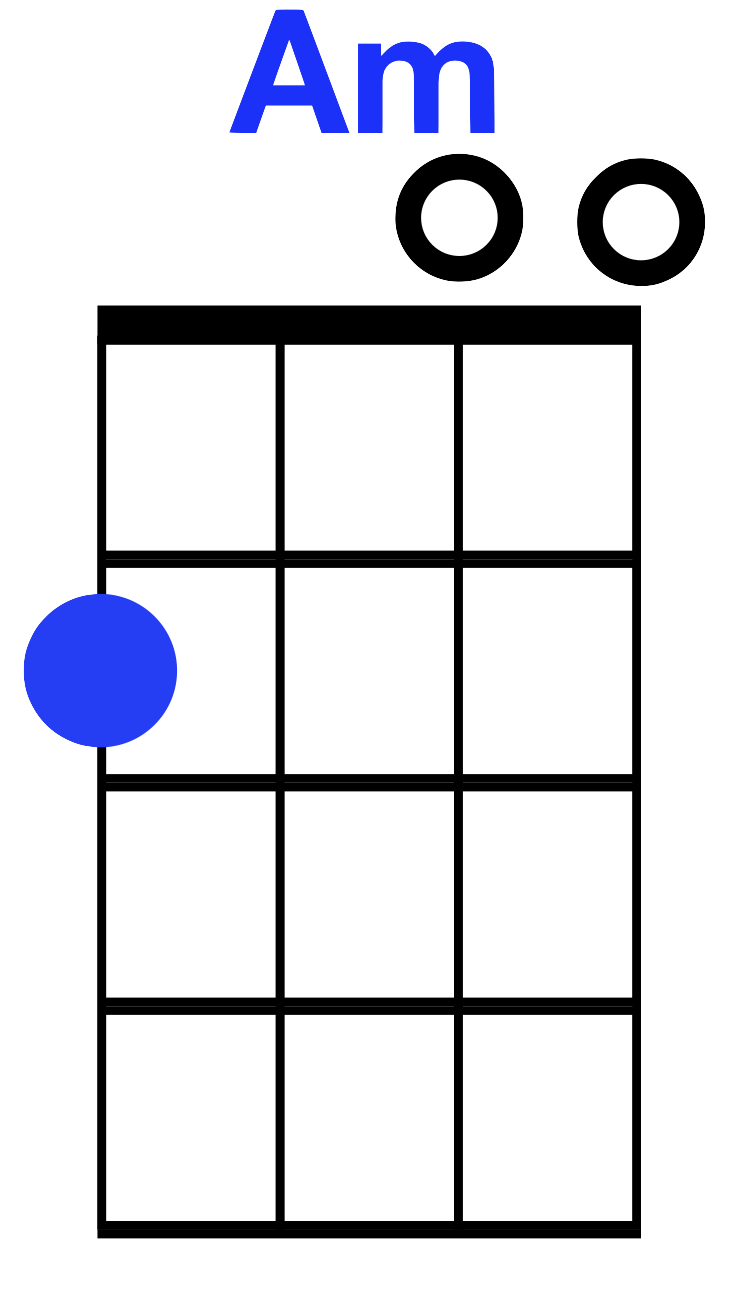 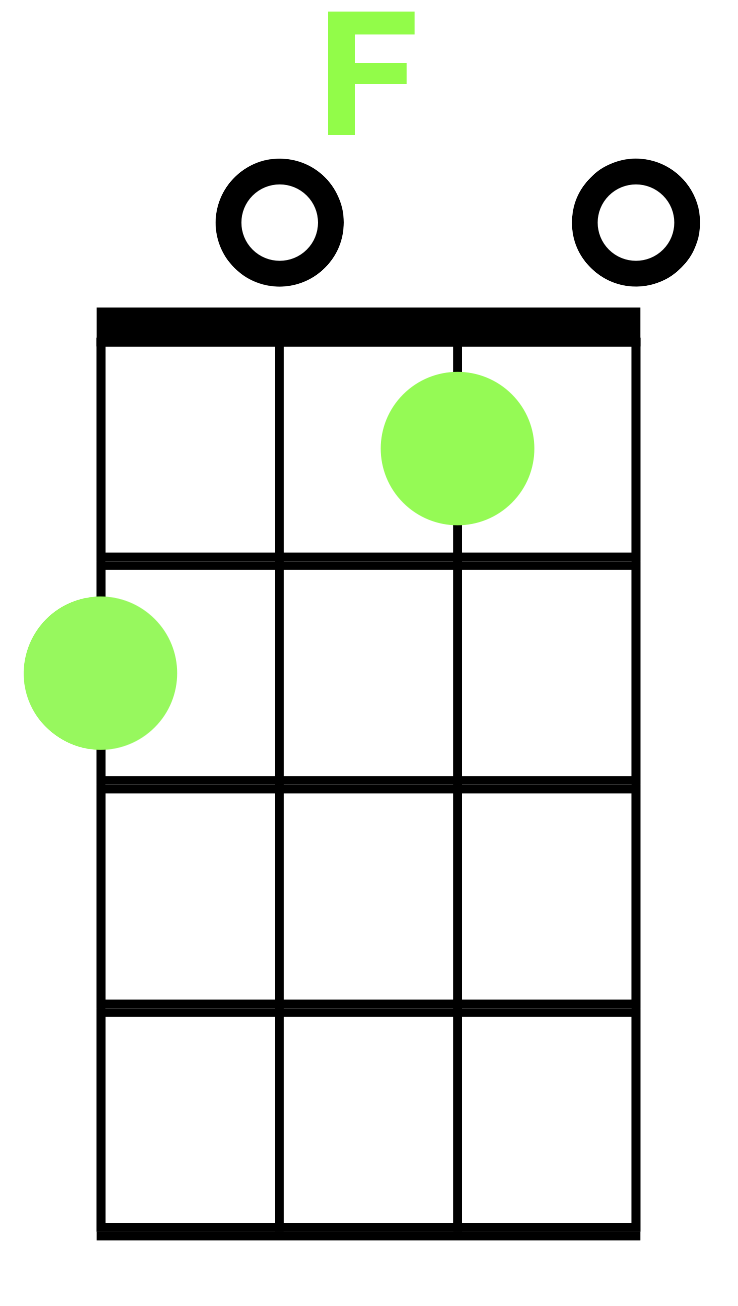 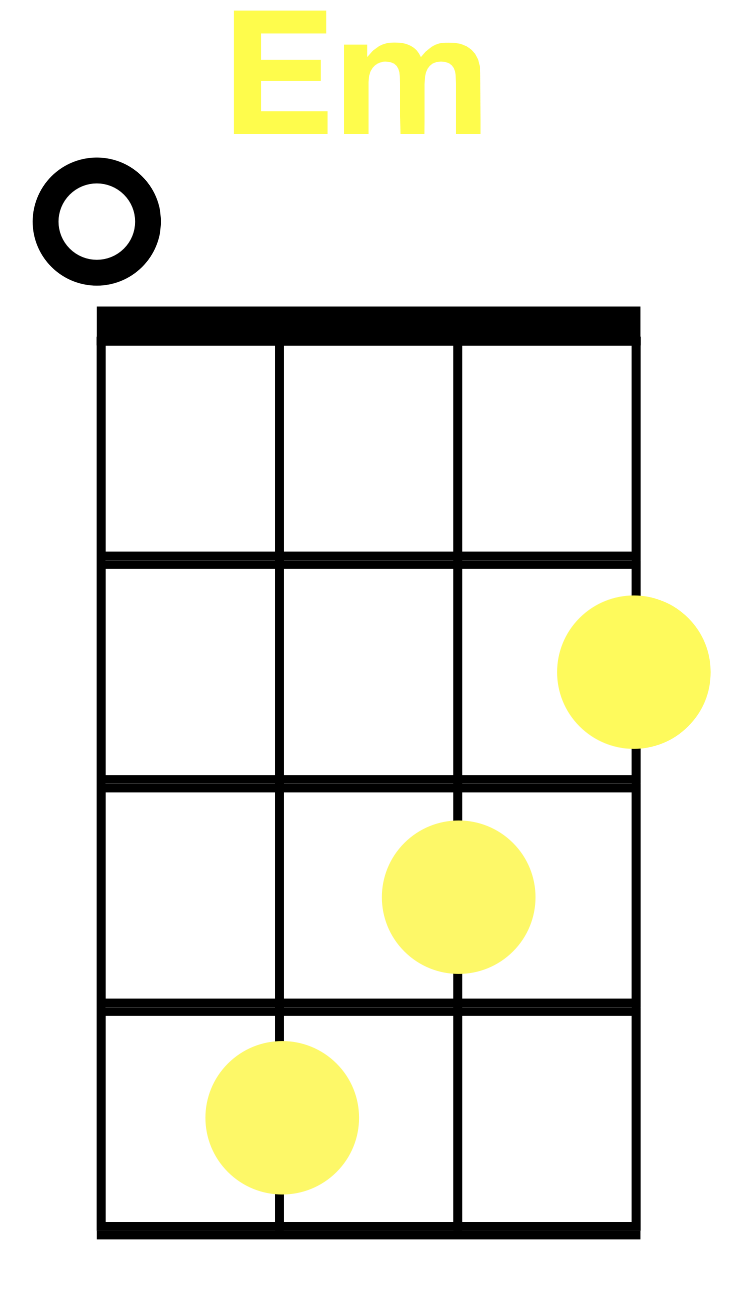 Don’t Stop Believin’
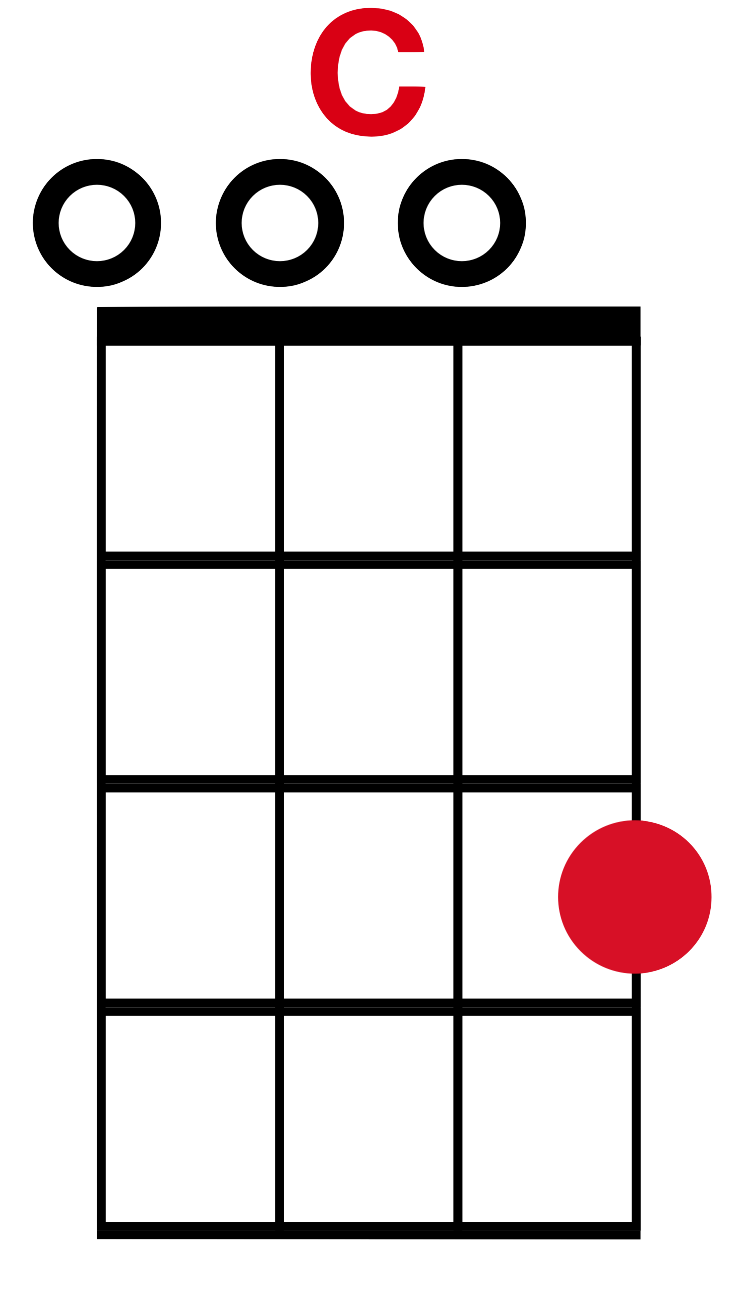 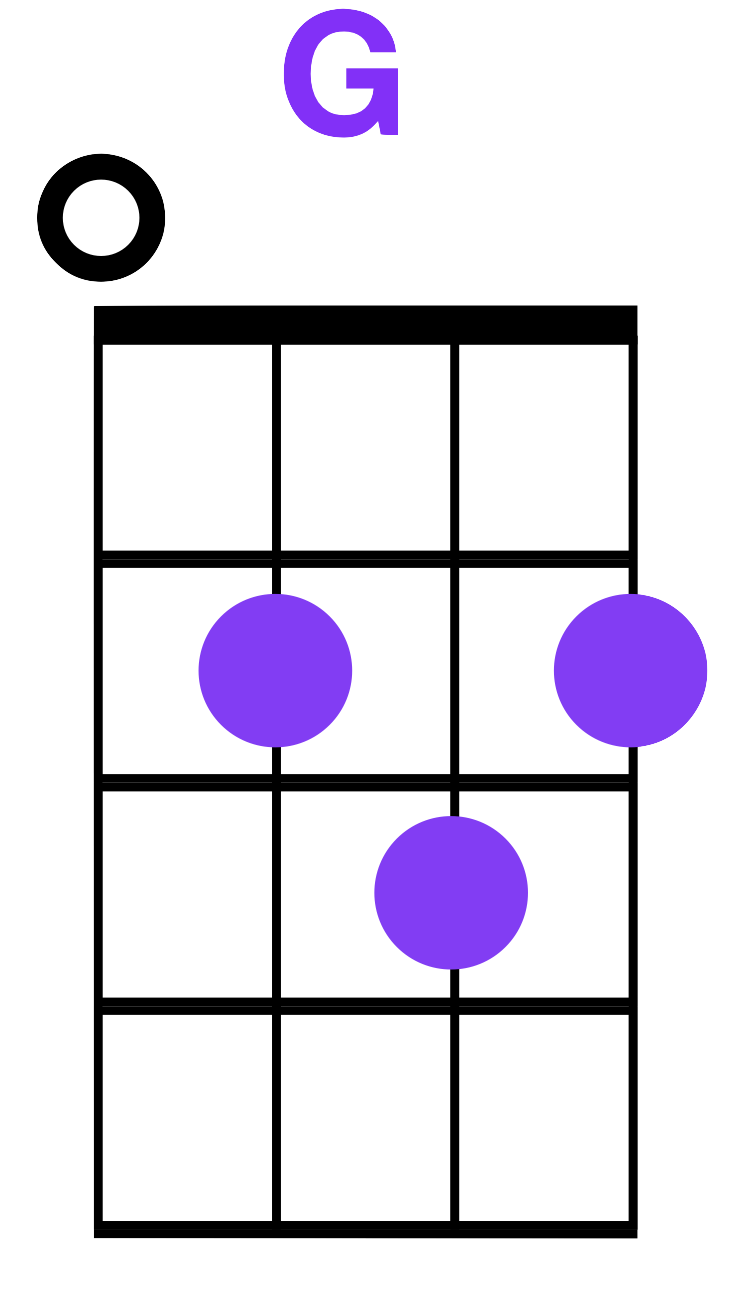 C                     G
...      just a small town girl

Am                           F
...      Livin’ in a lonely world.

C                                   G			...      She took the midnight train

           Em                   FGoin’ any-where……..
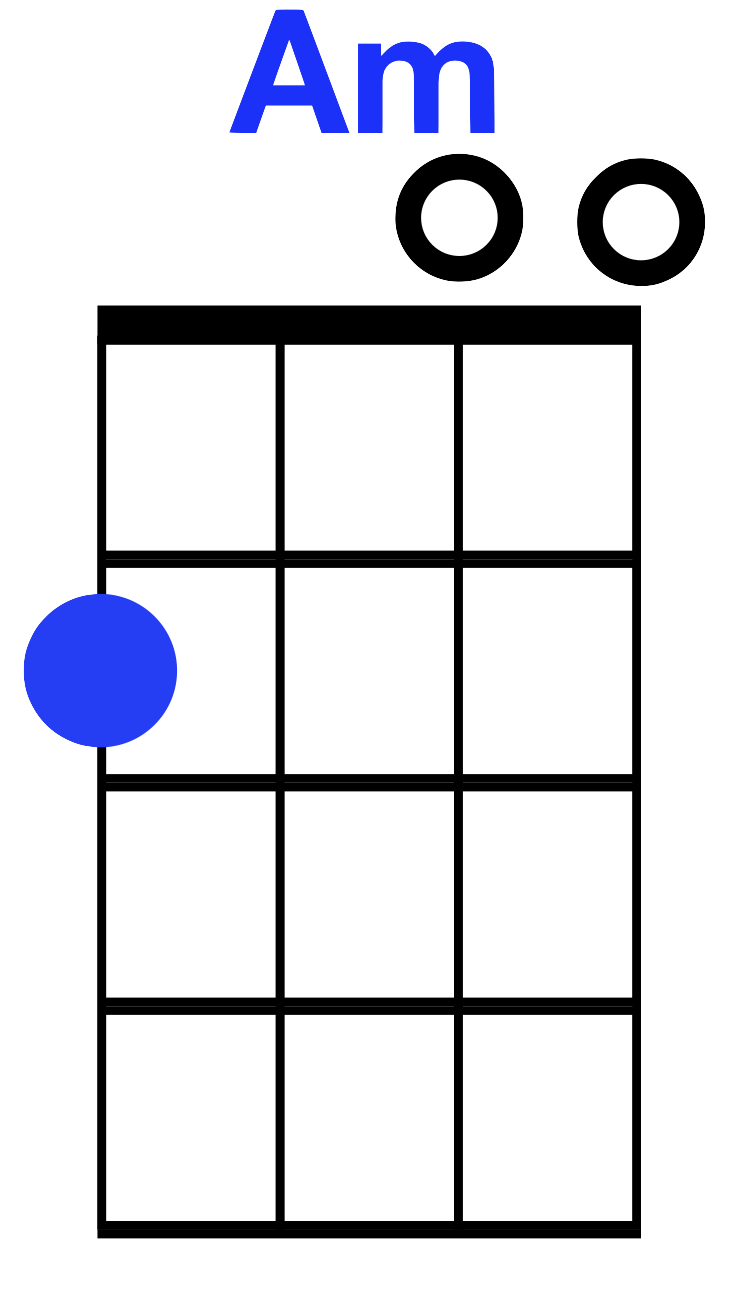 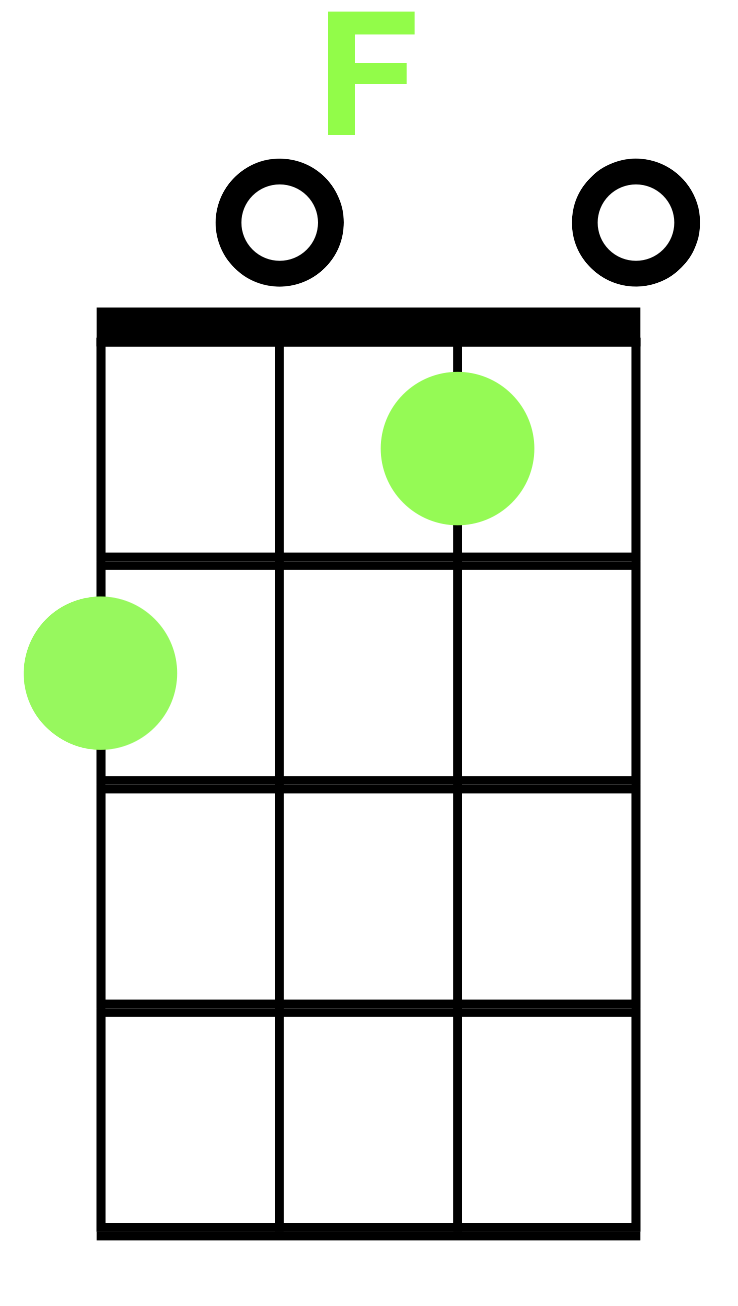 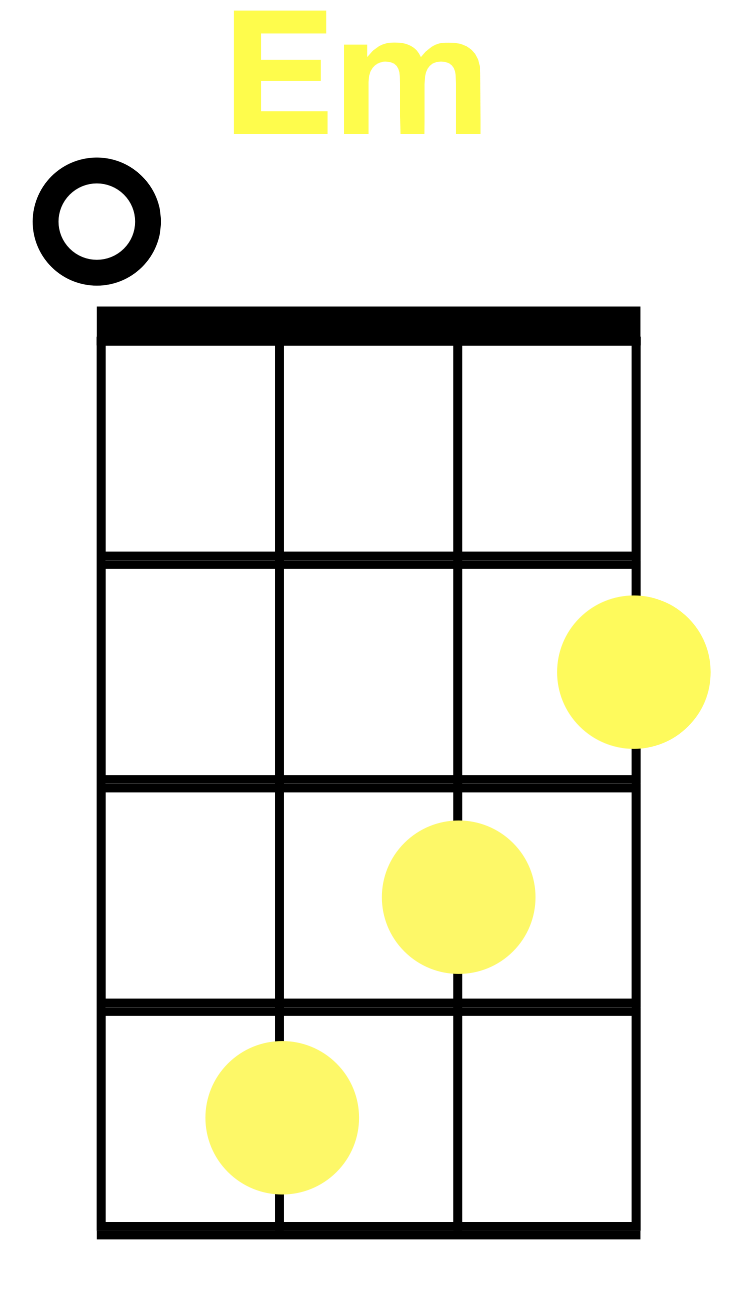 Don’t Stop Believin’
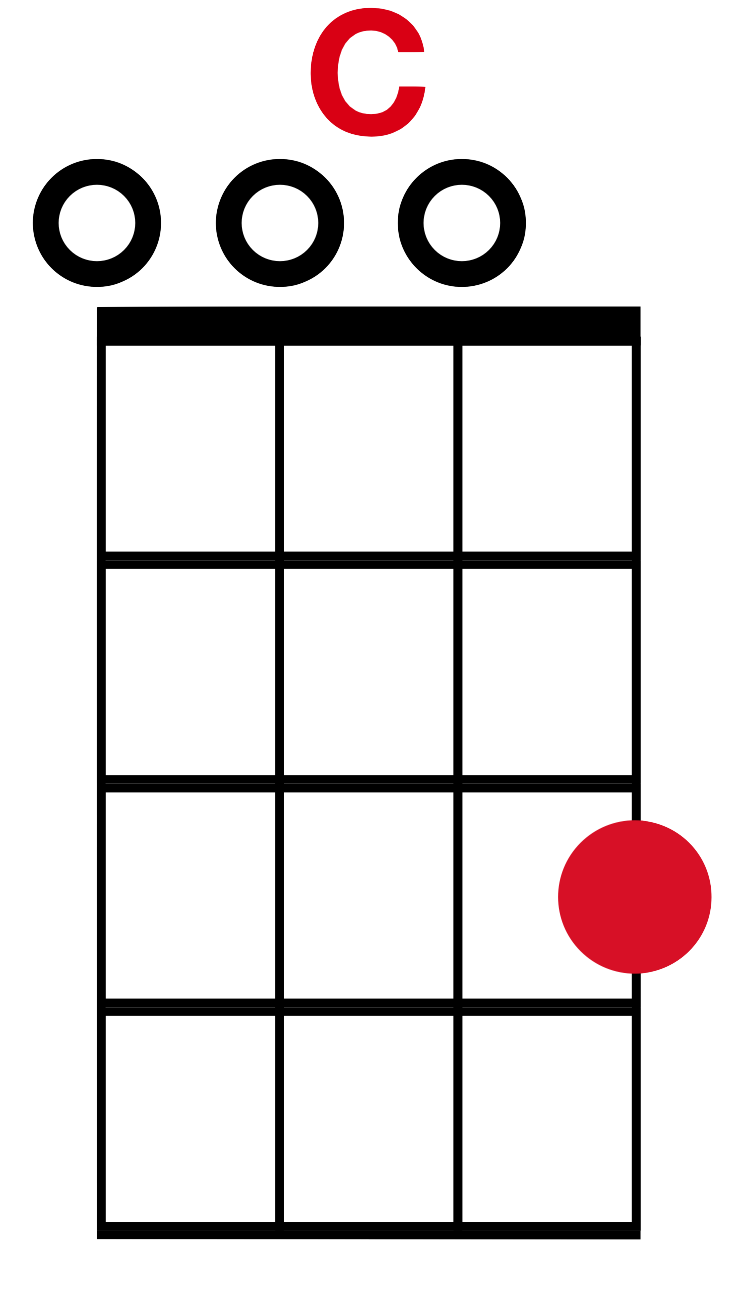 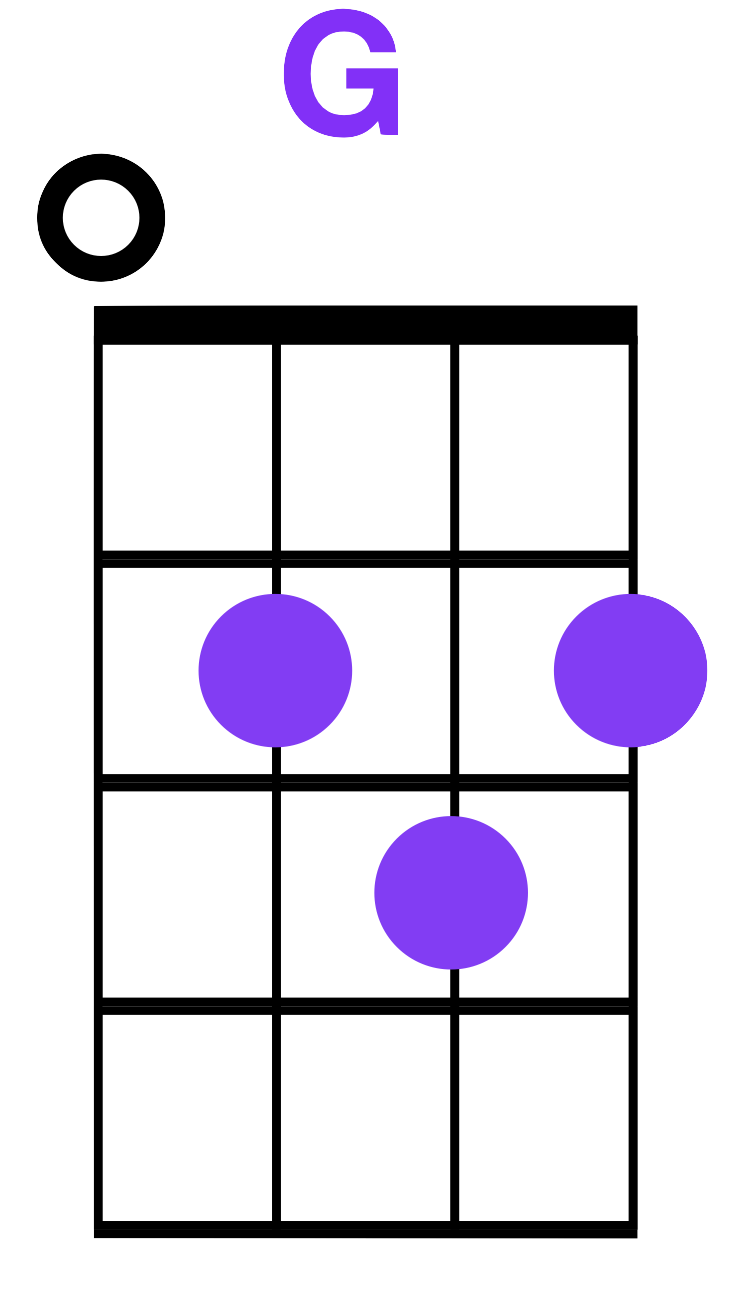 C                    G
...      just a city boy

Am                                            F
...      born and raised in south Detroit.

C                                   G			...      He took the midnight train

           Em                   FGoin’ any-where……..
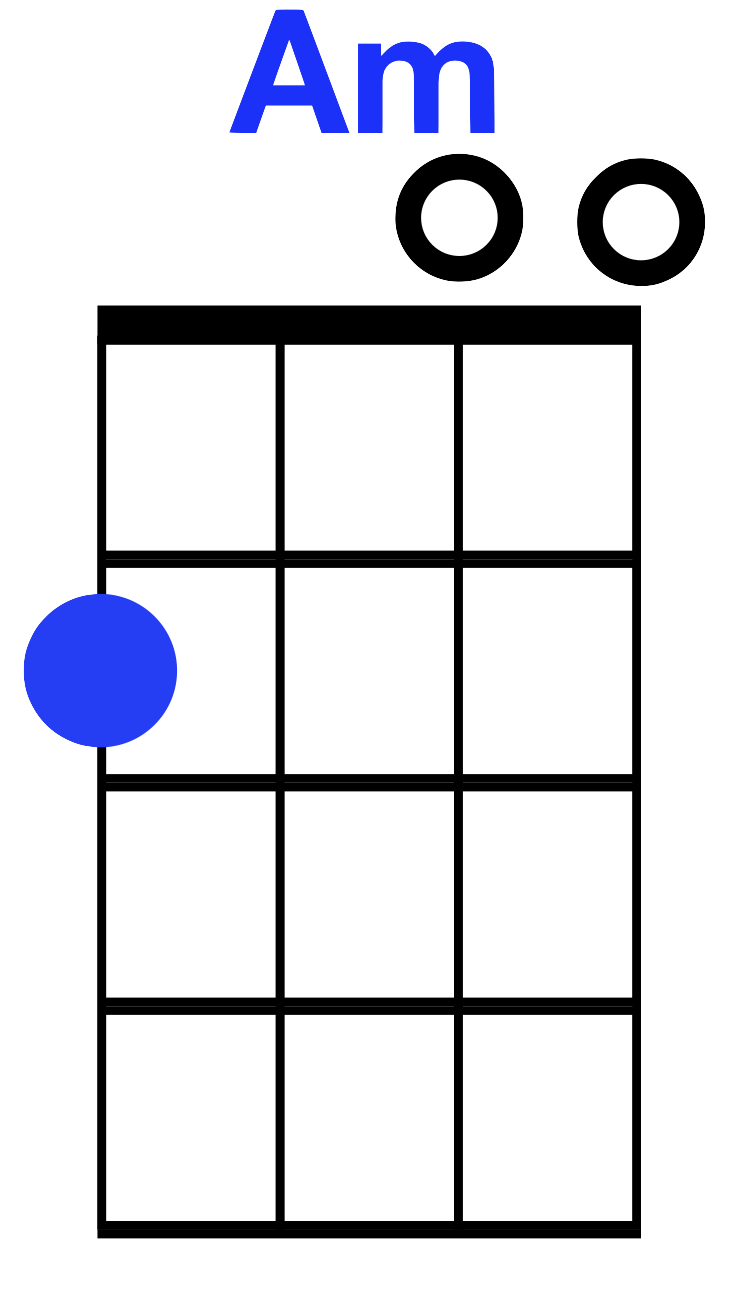 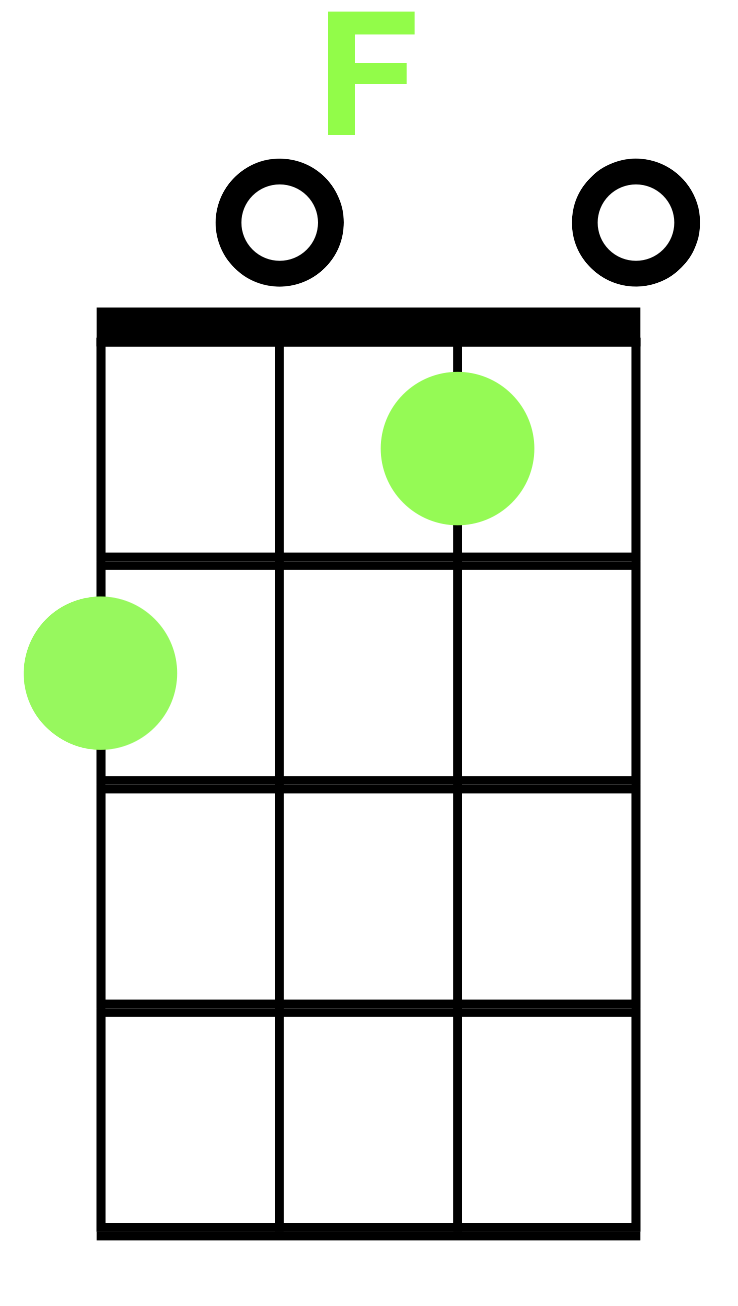 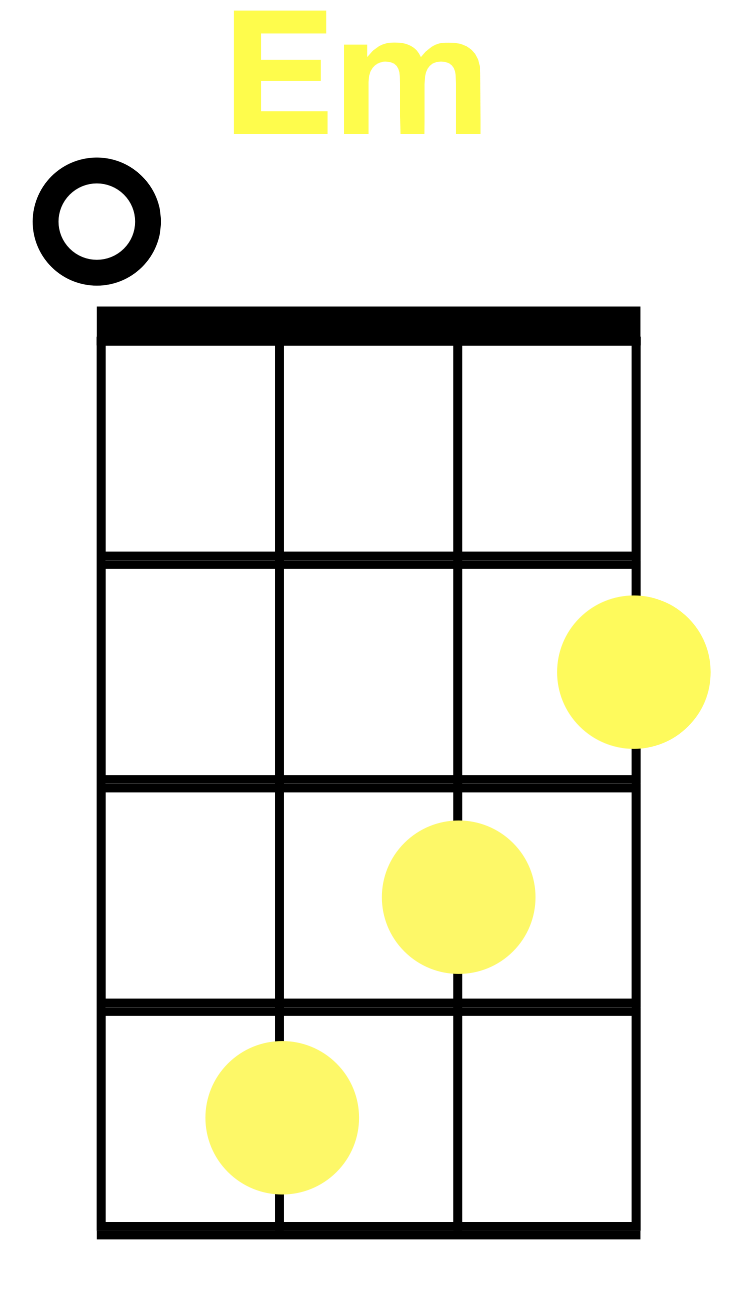 Don’t Stop Believin’
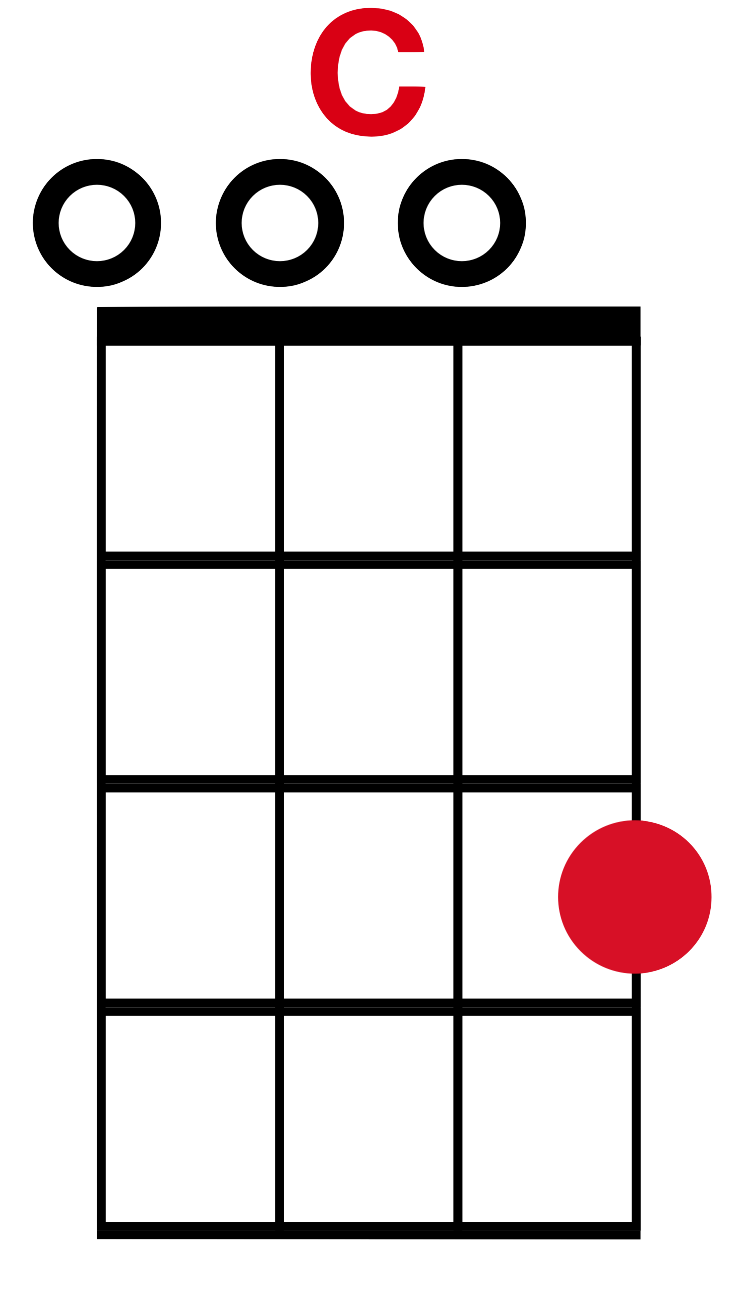 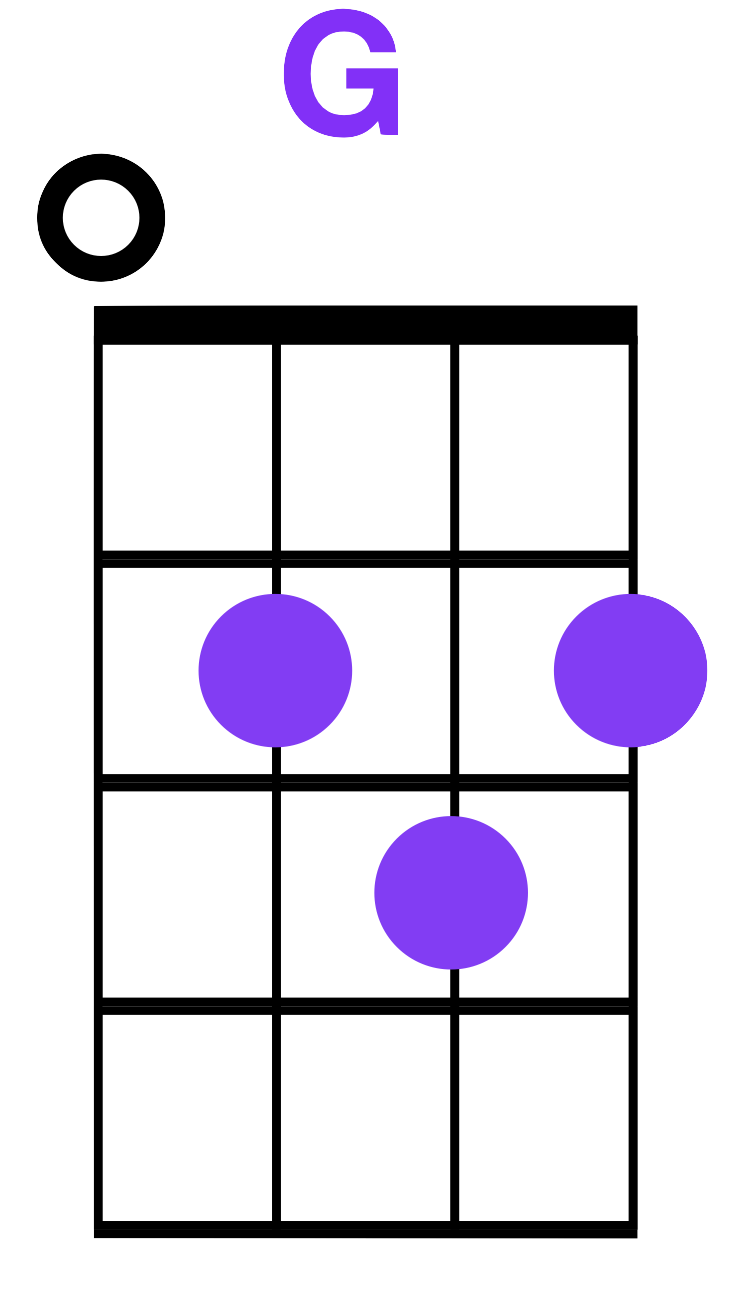 C                                    G
...      A singer in a smokey room,

Am                                                  F
...      the smell of wine and cheap perfume.

C                                   G			...      For a smile they can share the night

              Em                         FIt goes on- and on and on and on.
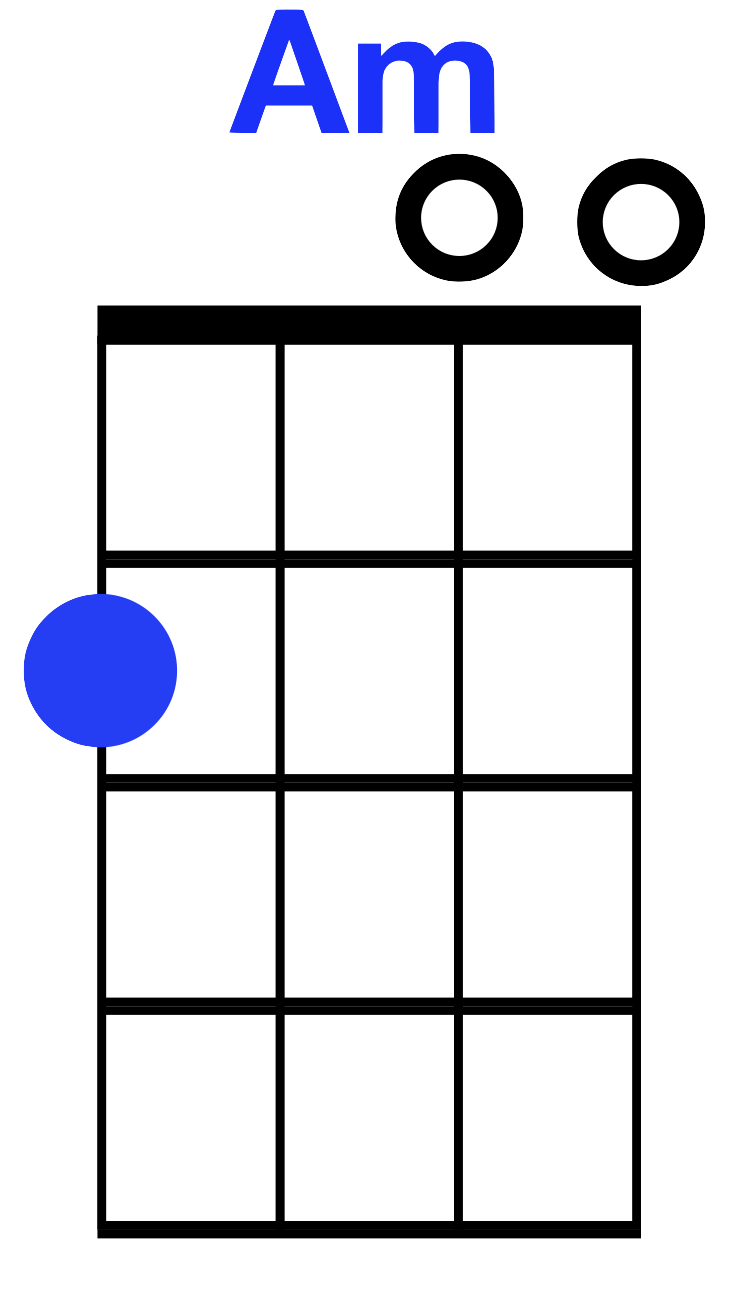 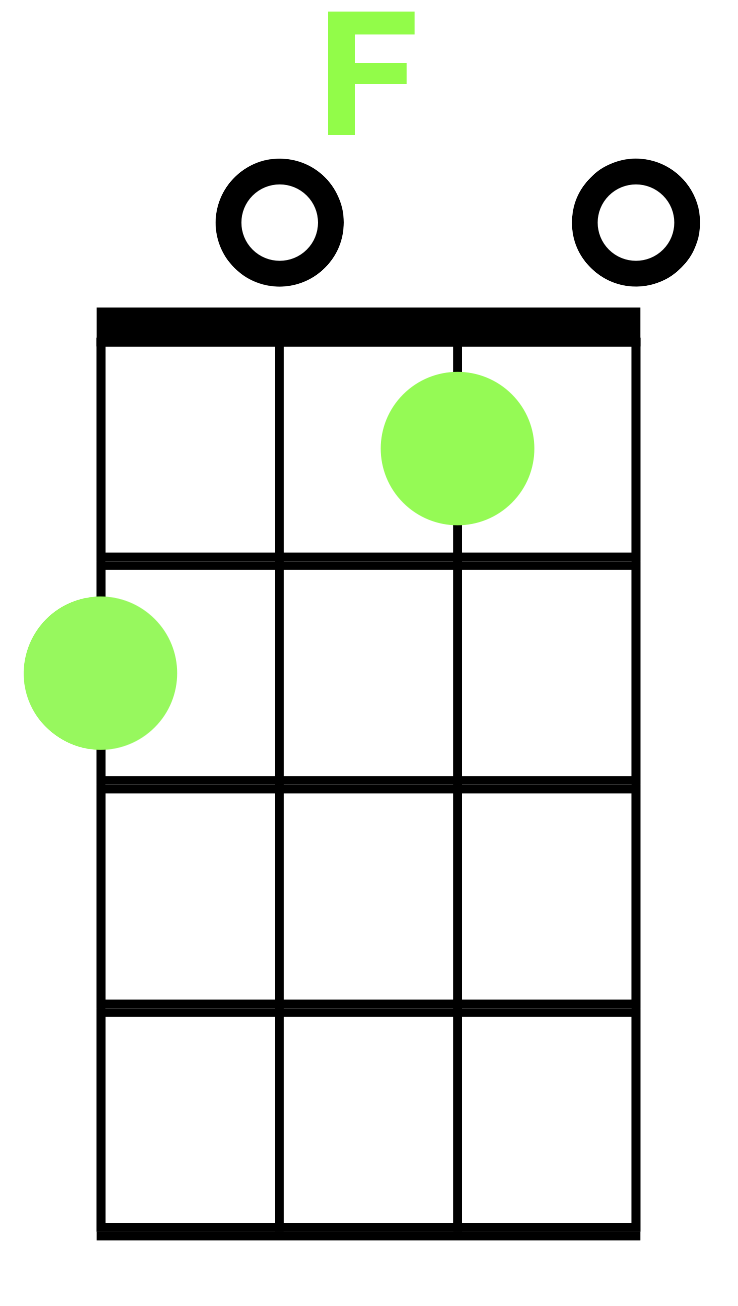 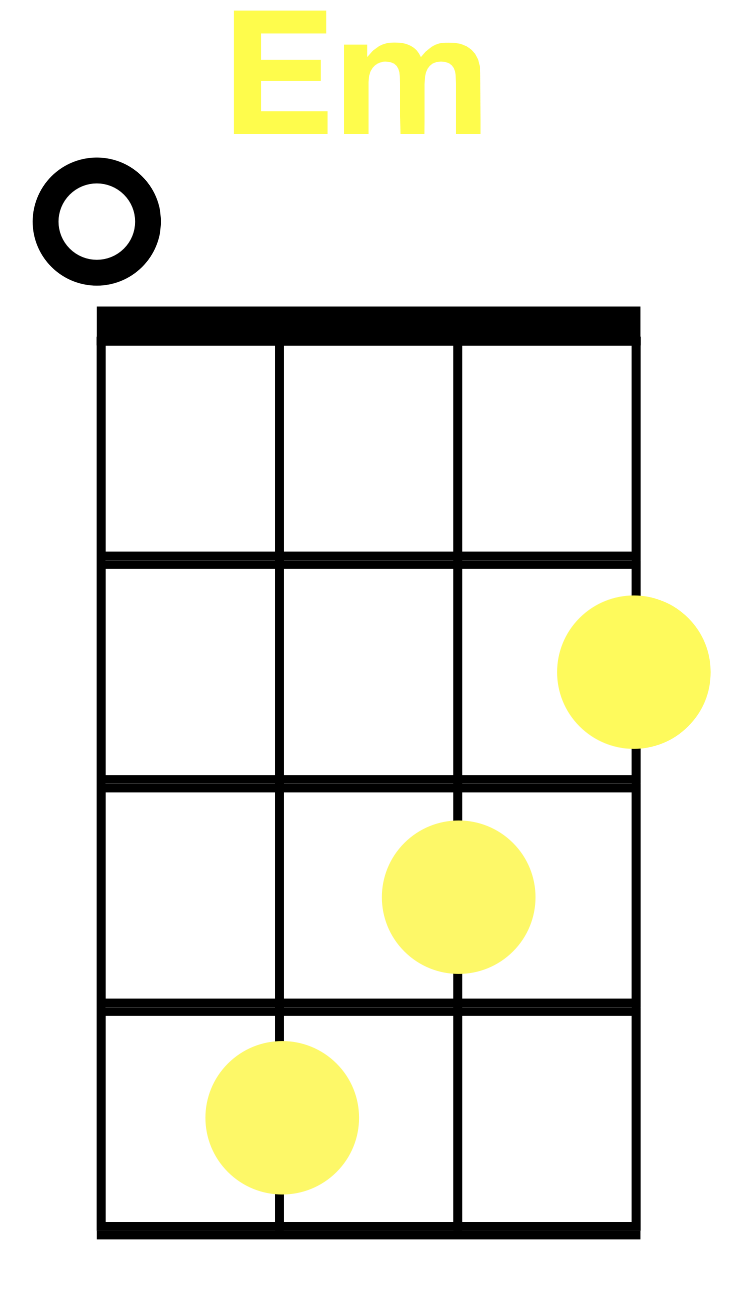 Don’t Stop Believin’
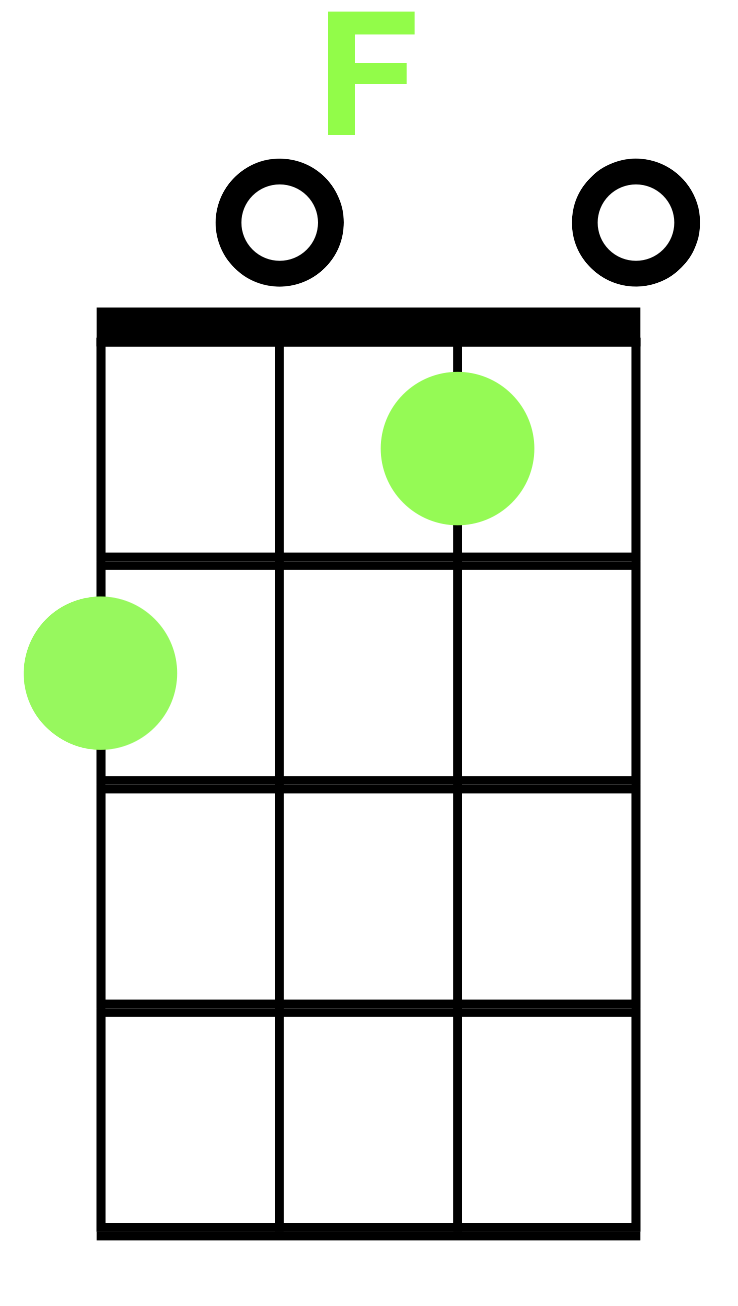 F
Strangers waiting

C                                                                			 -   up and down the boulevard, their   

    F                                               C Shadows searchin’ in the night
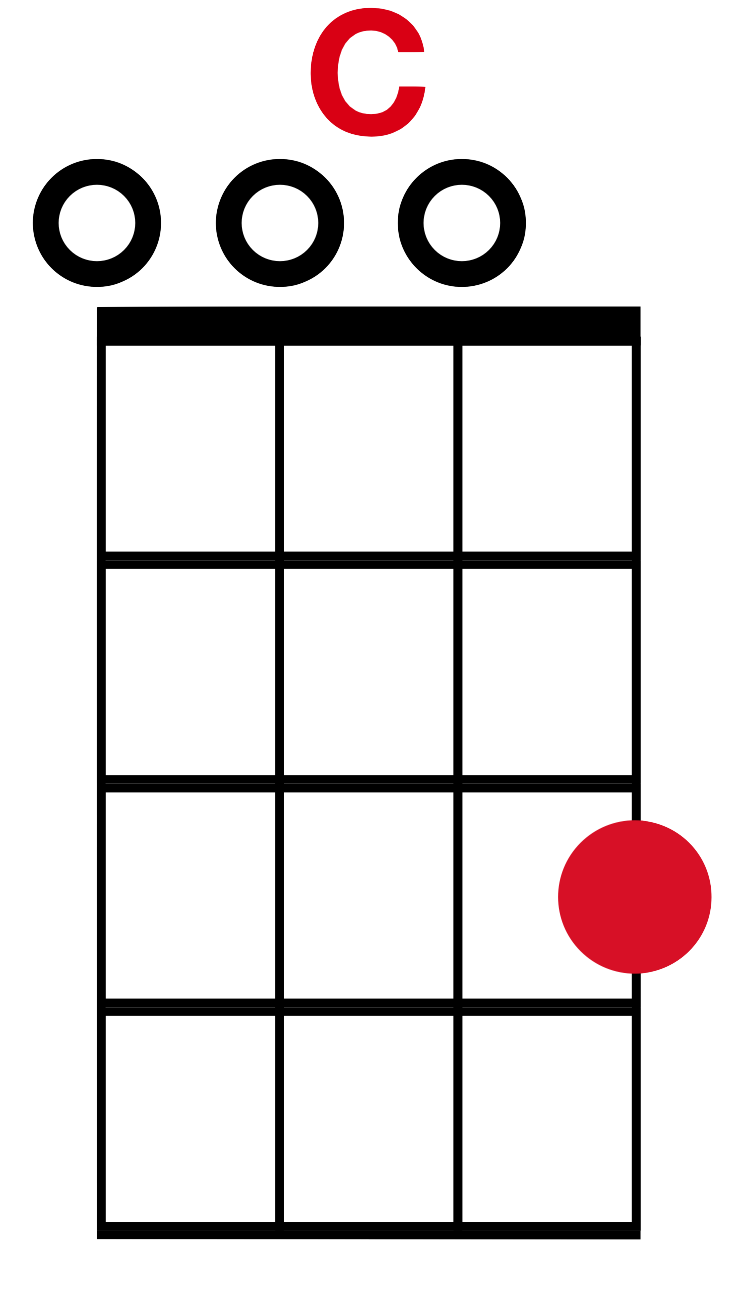 Don’t Stop Believin’
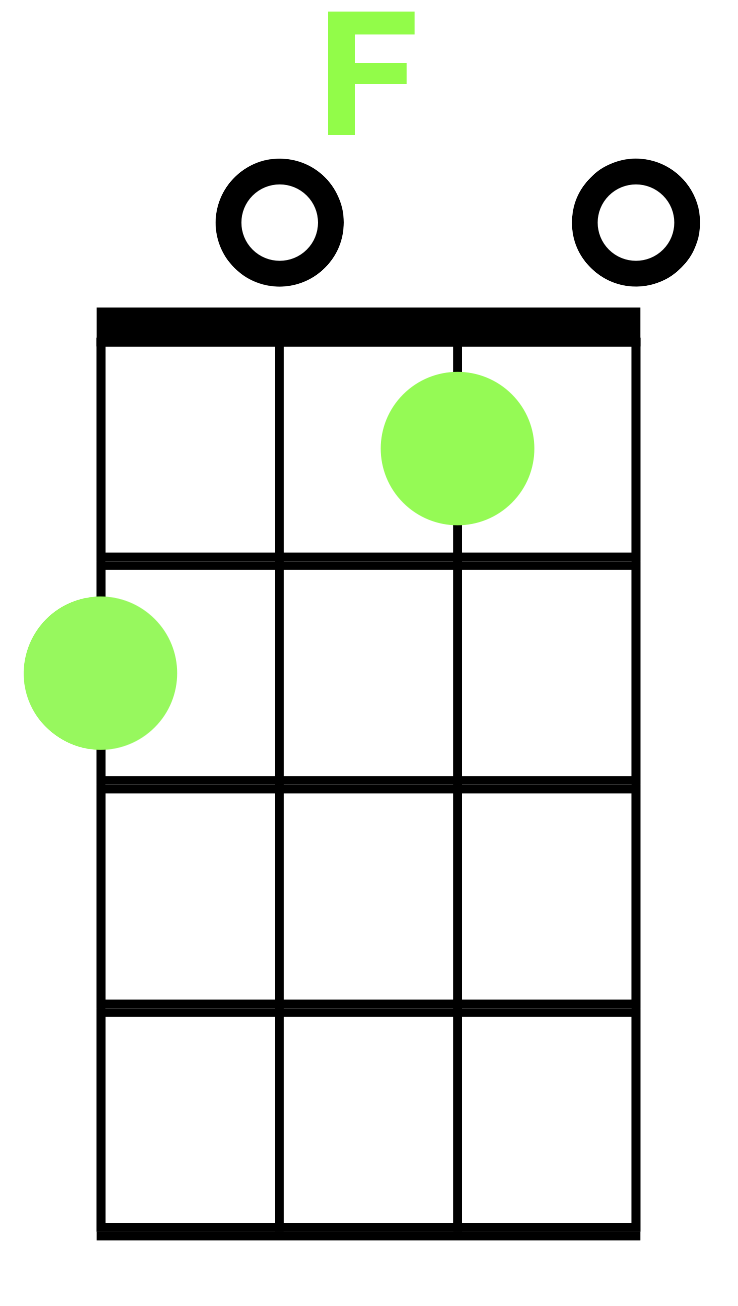 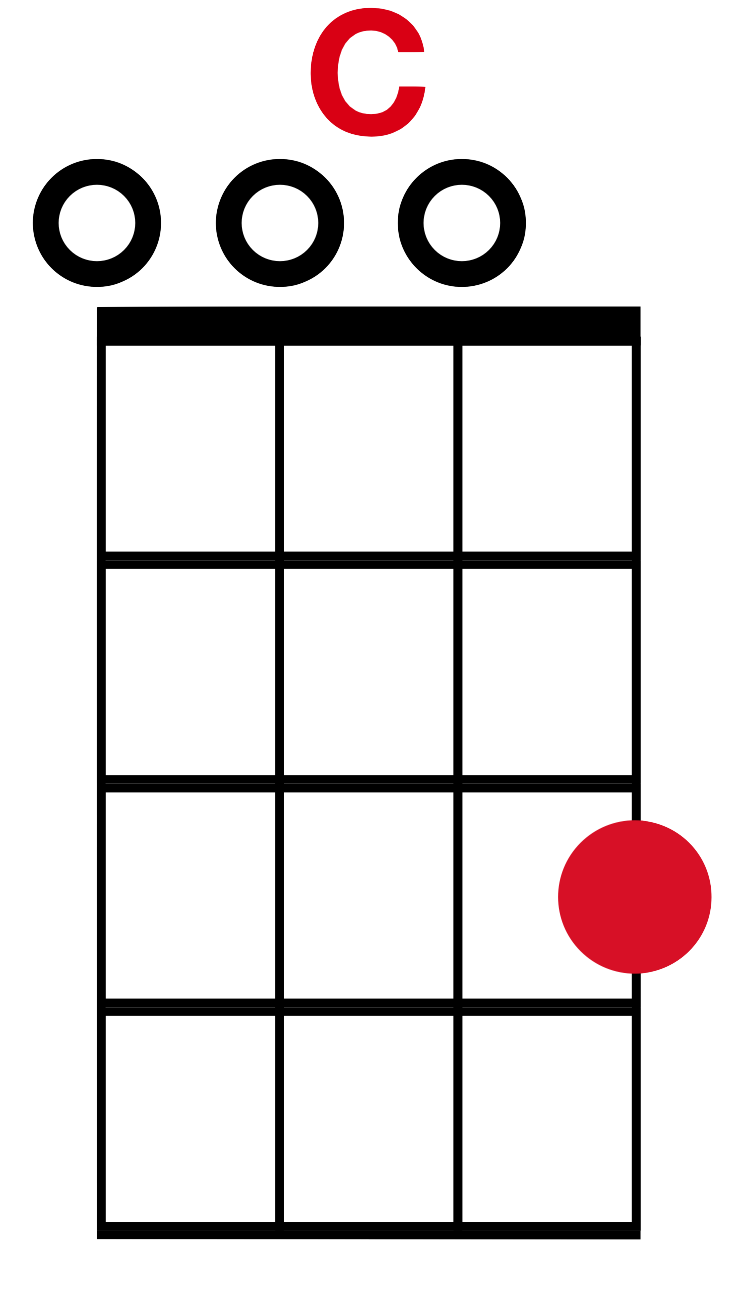 F
Street light, people 

C                                                                			 -   living just to find emotion  

    F                                               G		GHiding somewhere in the night...
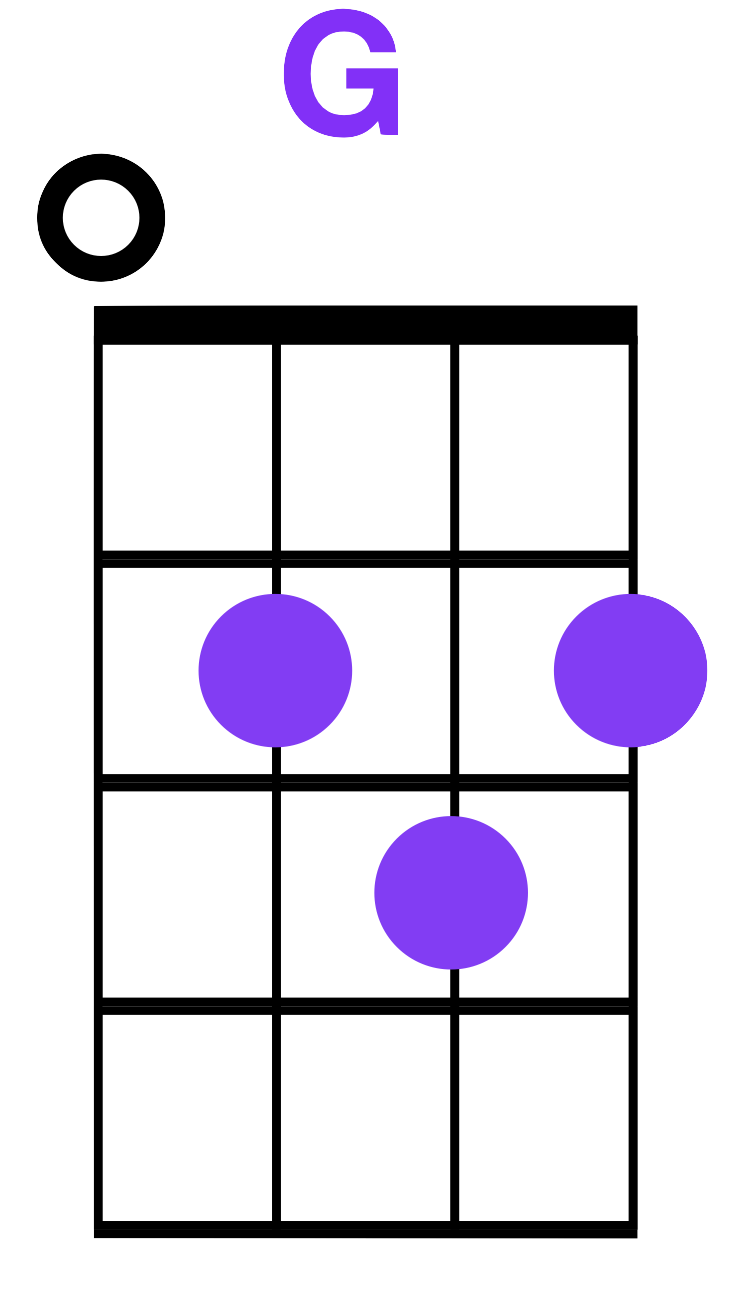 Don’t Stop Believin’
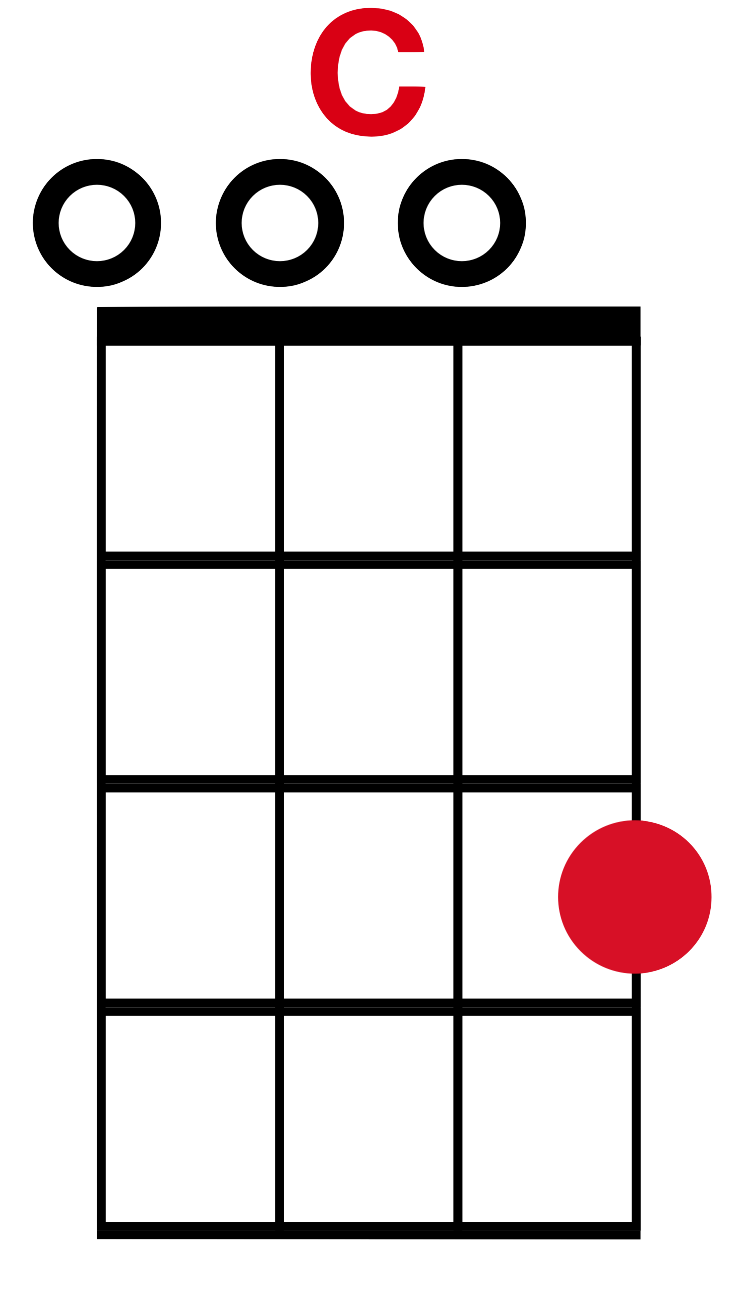 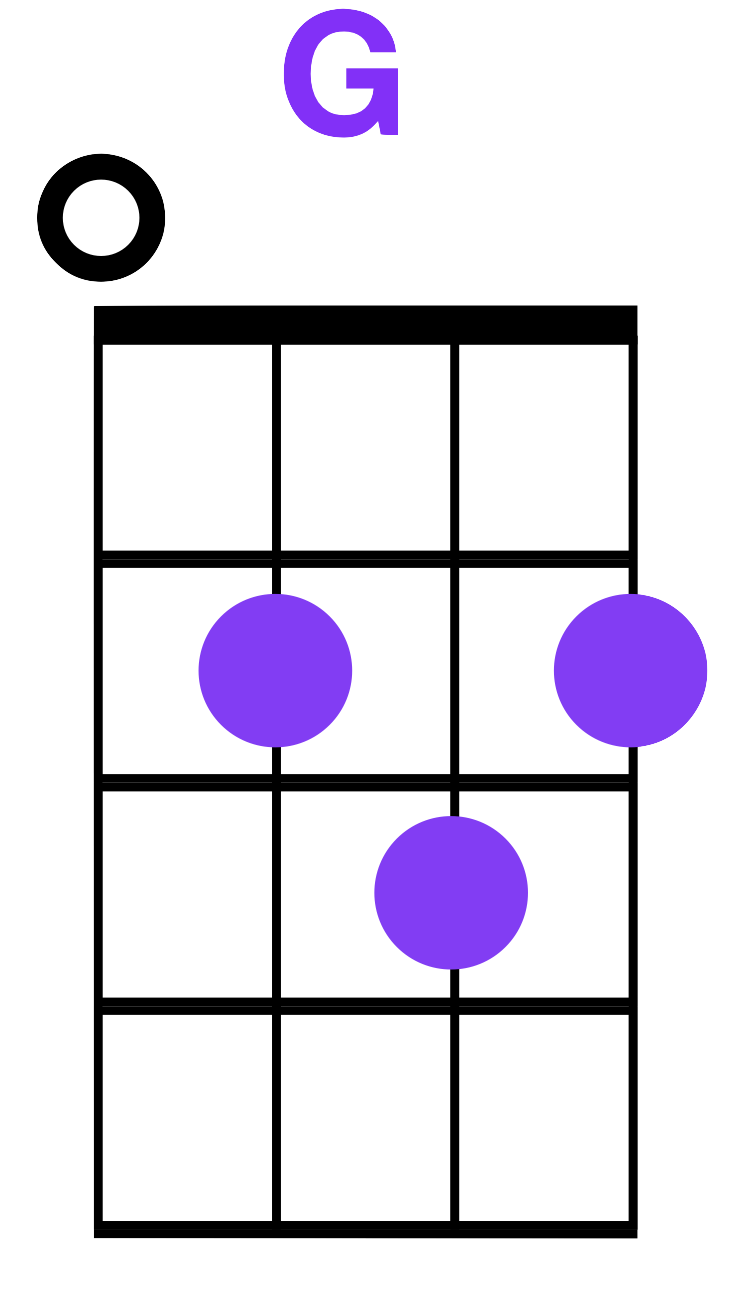 C                                       G
...      workin’ hard to get my thrill.

Am                           F
...      Everybody wants a thrill.

C                                             G			...      Paying anything to roll the dice

         Em                          FJust one more time……..
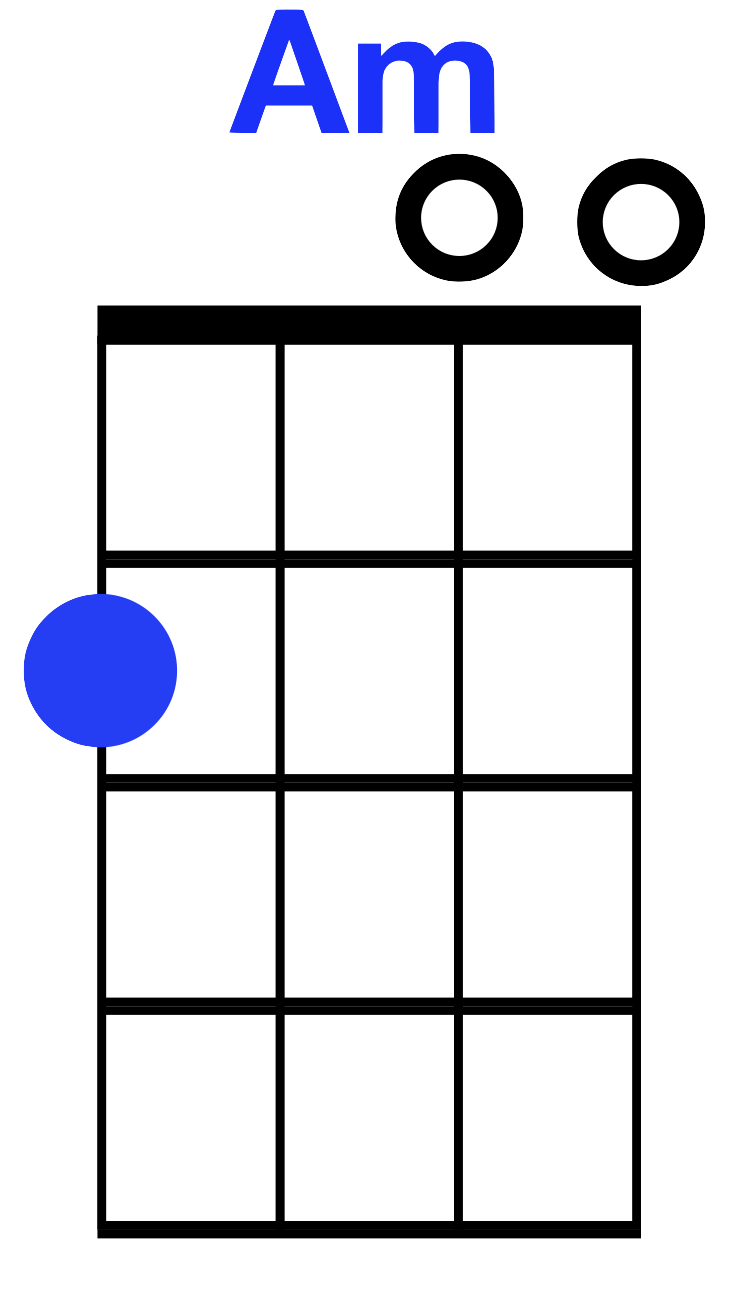 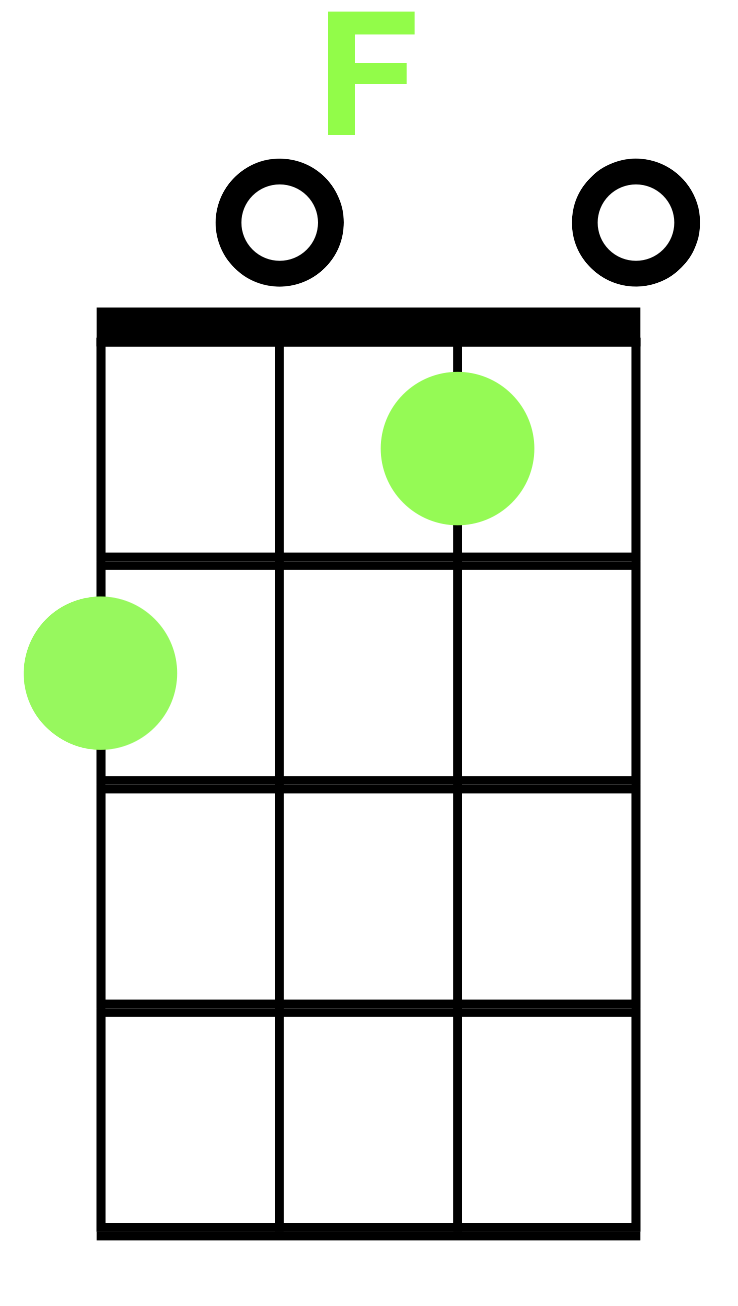 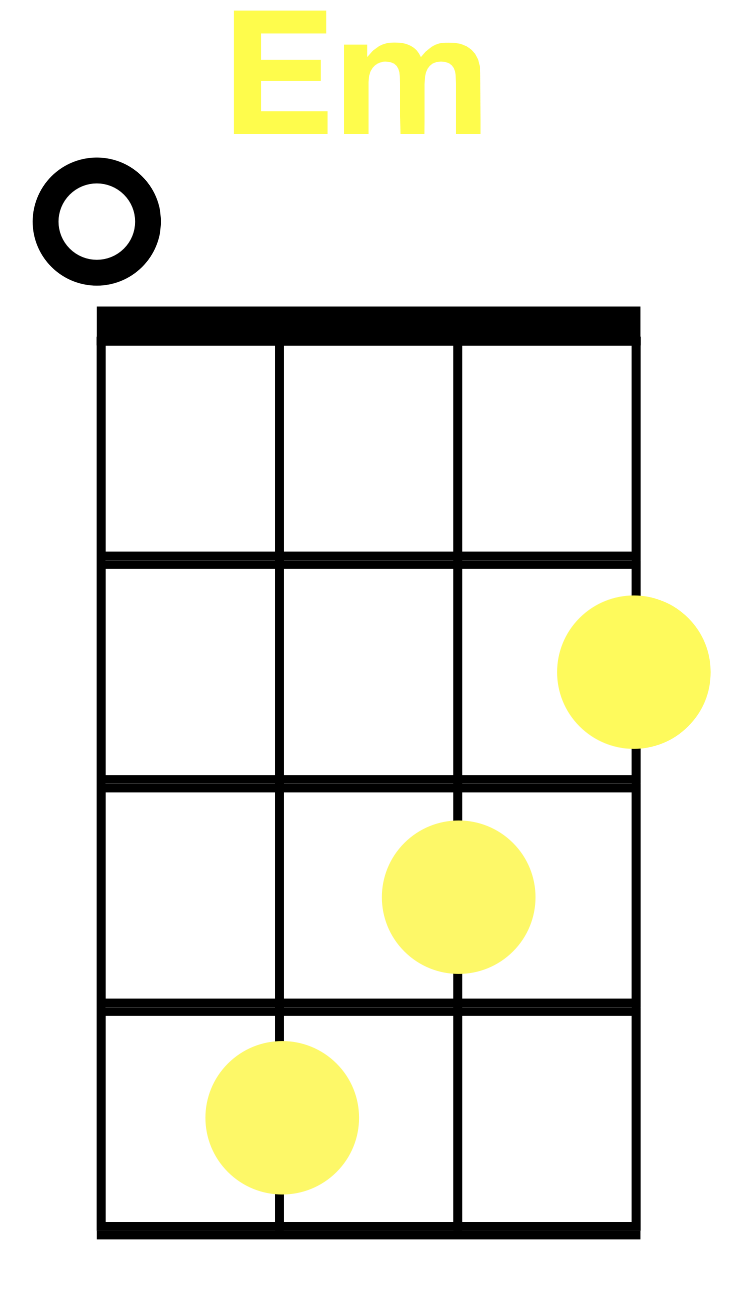 Don’t Stop Believin’
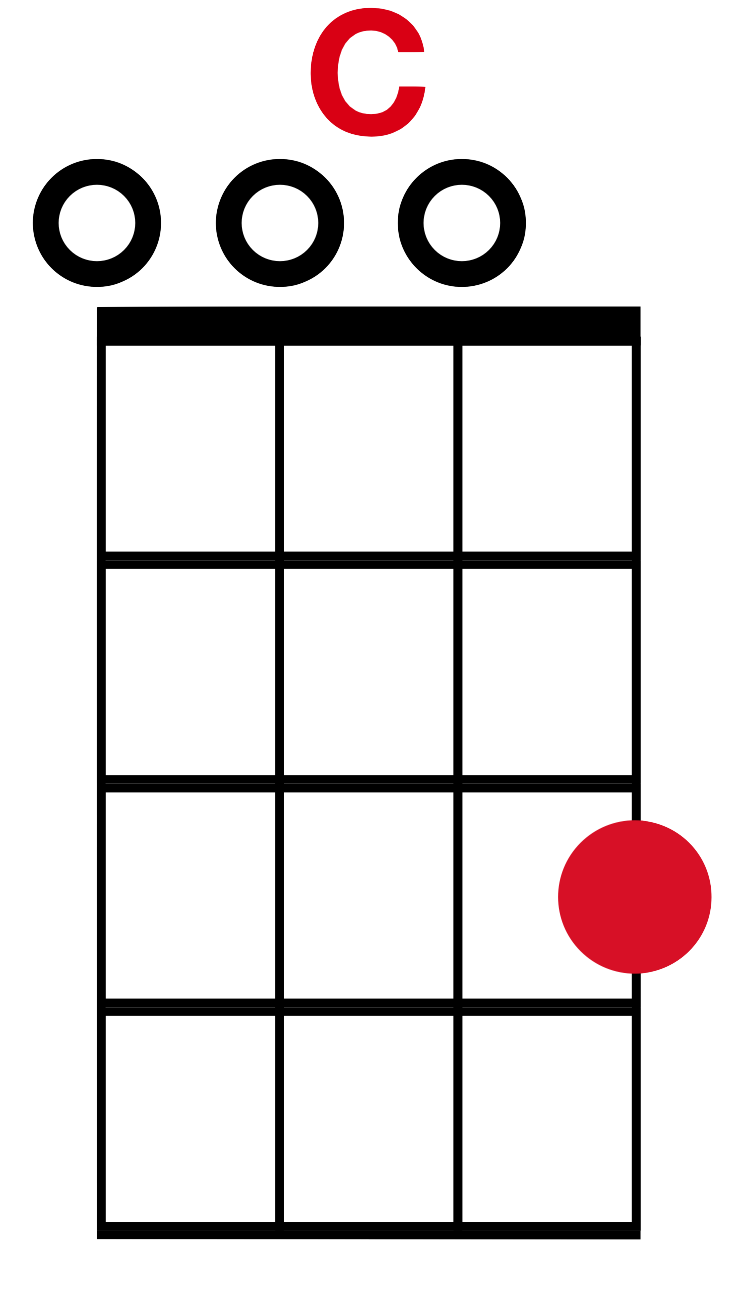 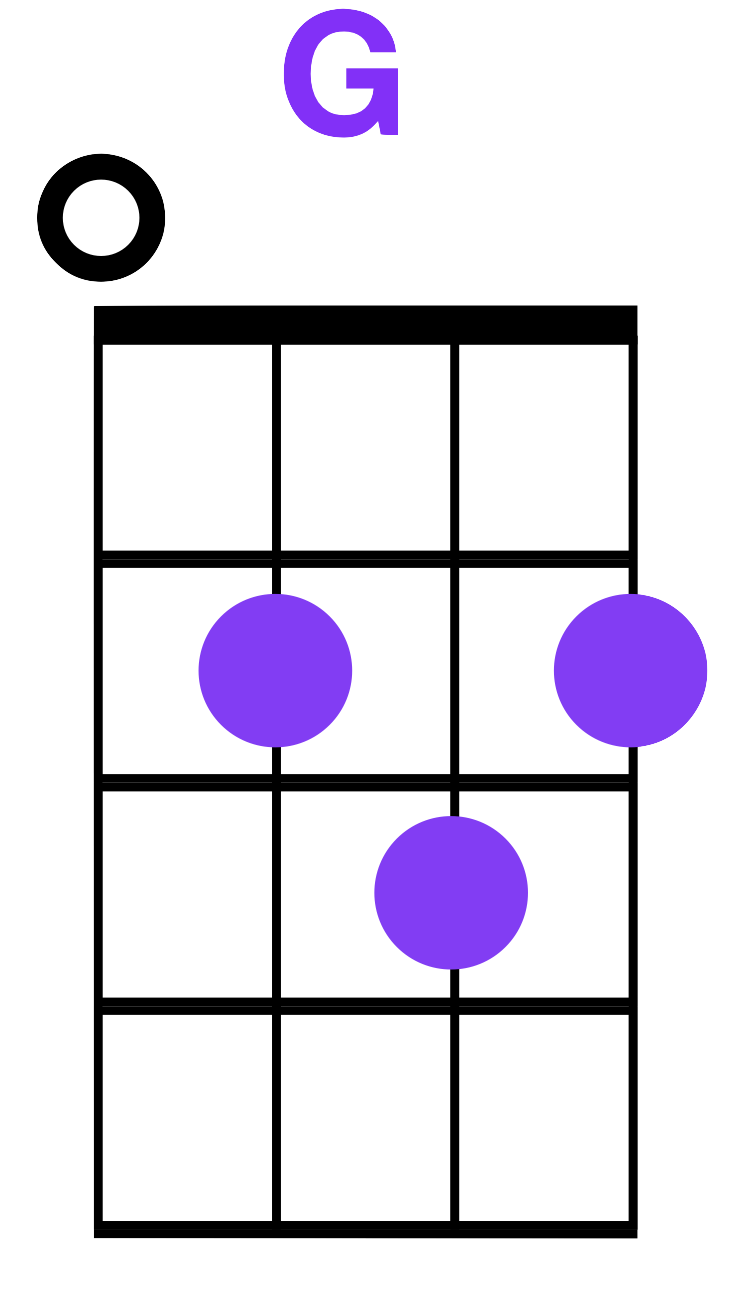 C                                       G
...      some will win, some will lose.

Am                           F
...      Some were born to sing the blues.

C                                       G			...      Oh, the movie never ends.

              Em                         FIt goes on- and on and on and on.
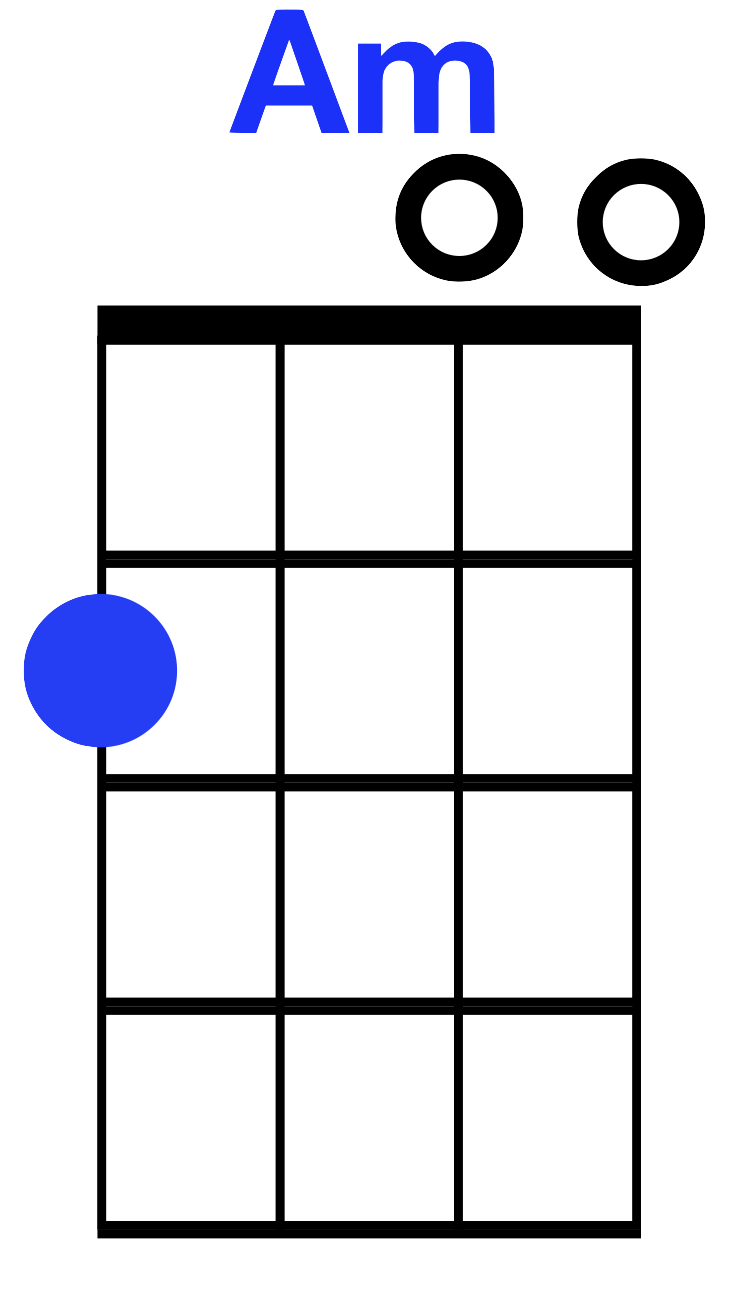 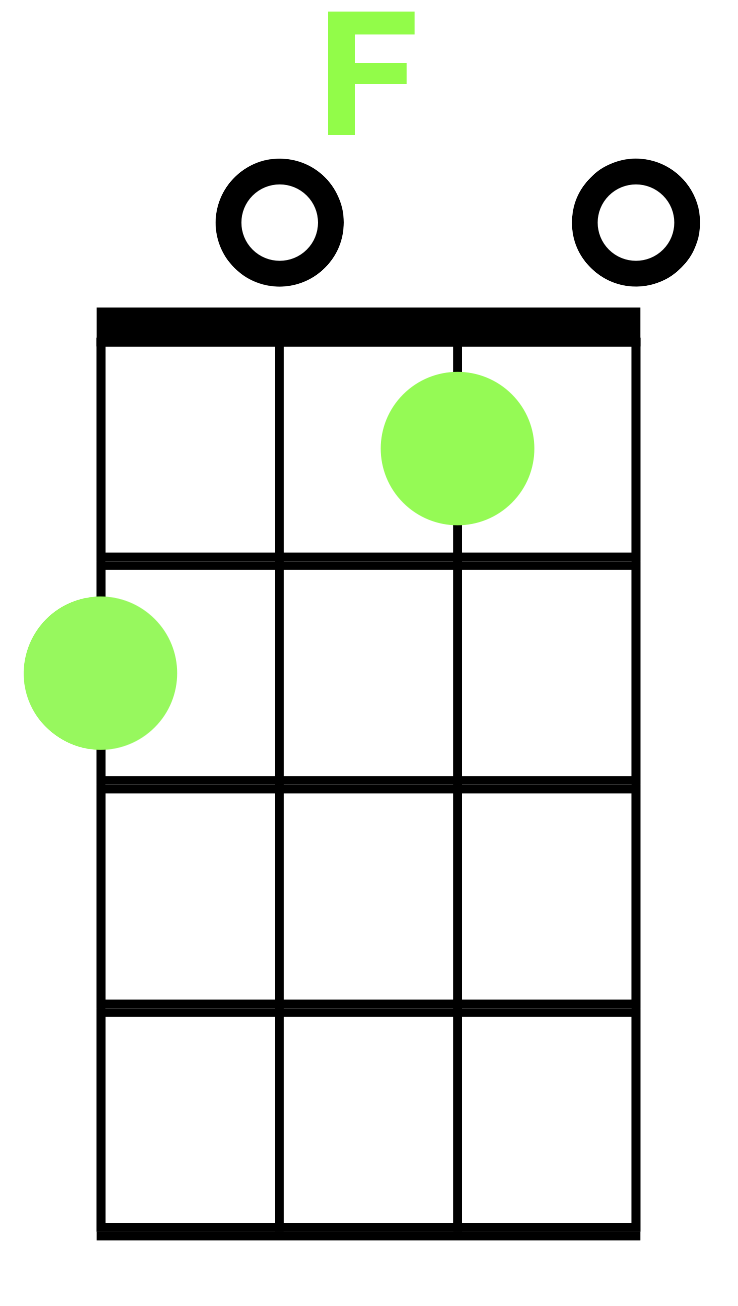 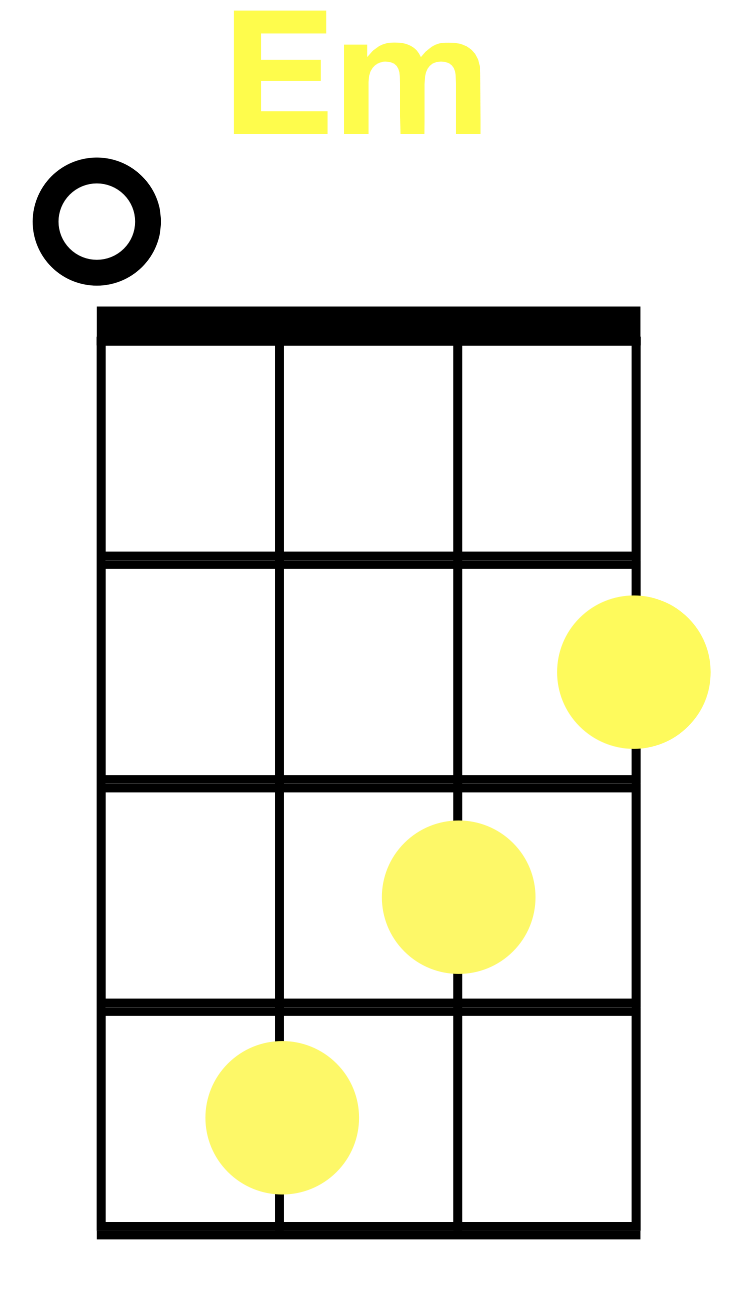 Don’t Stop Believin’
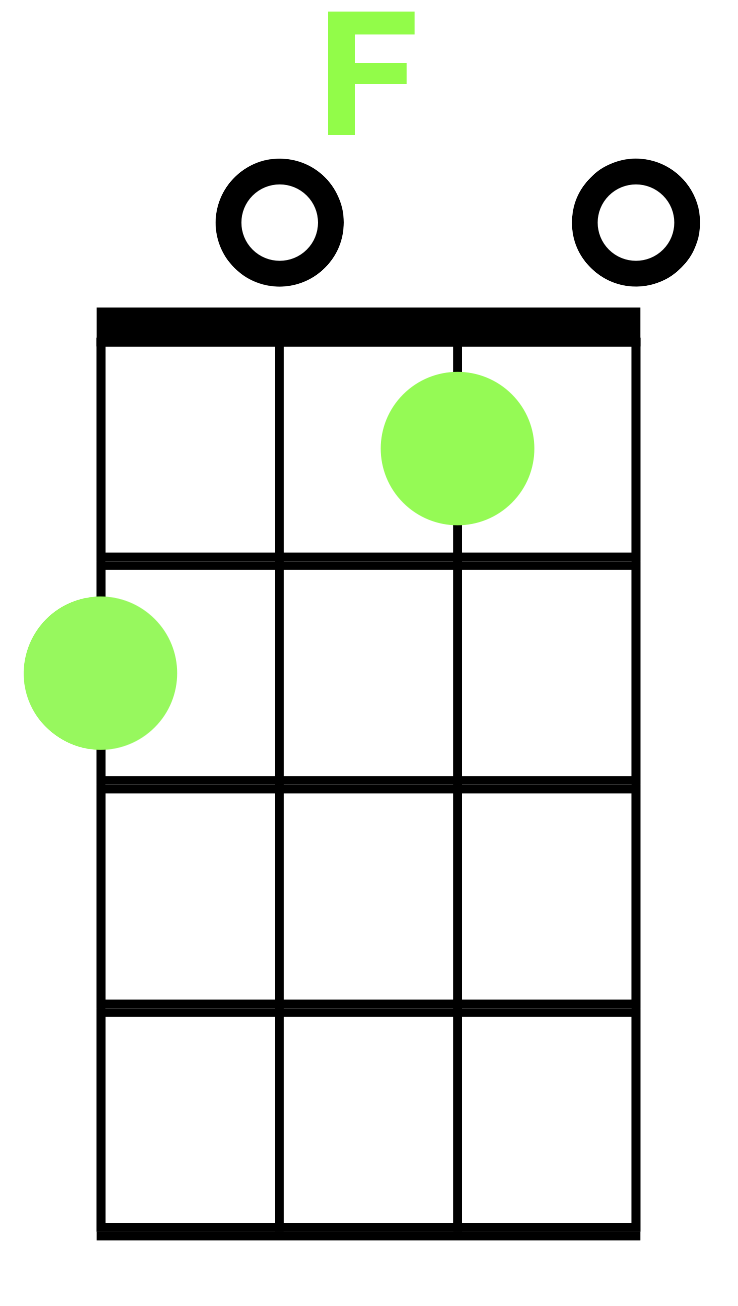 F
Strangers waiting

C                                                                			 -   up and down the boulevard, their  

    F                                               C Shadows searchin’ in the night
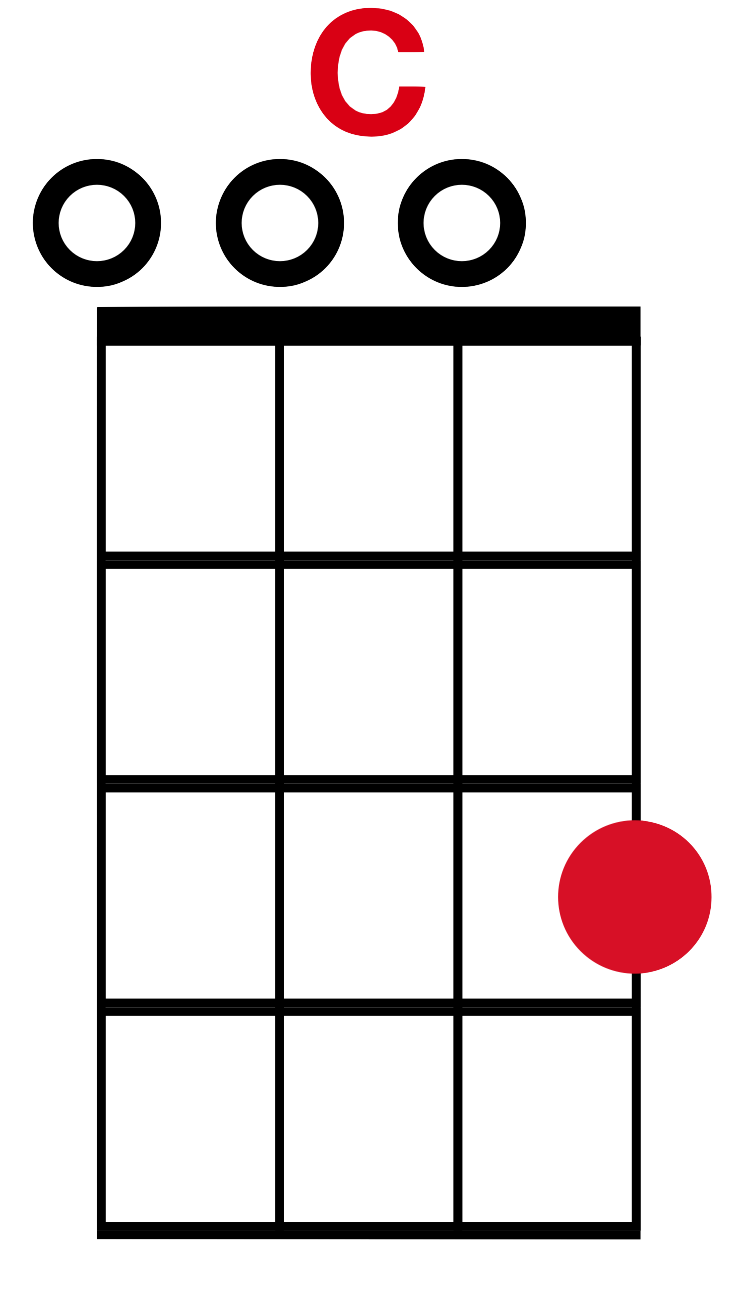 Don’t Stop Believin’
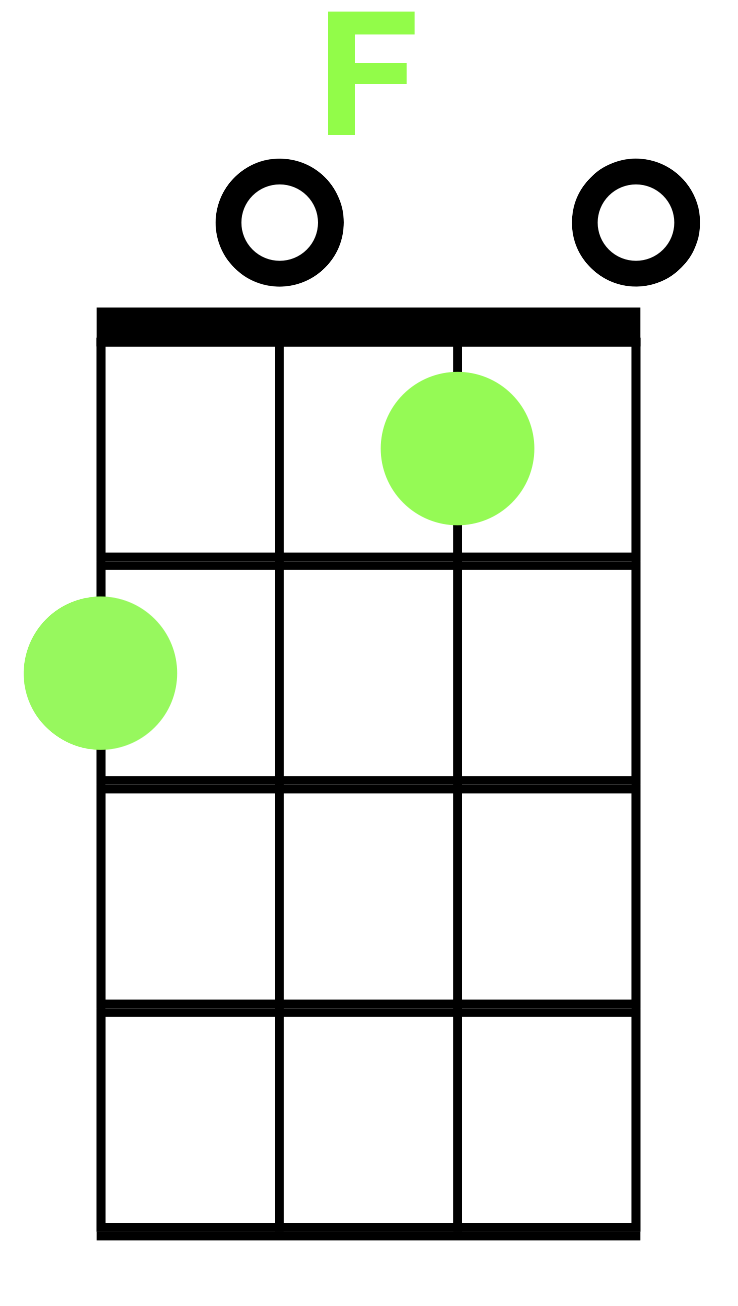 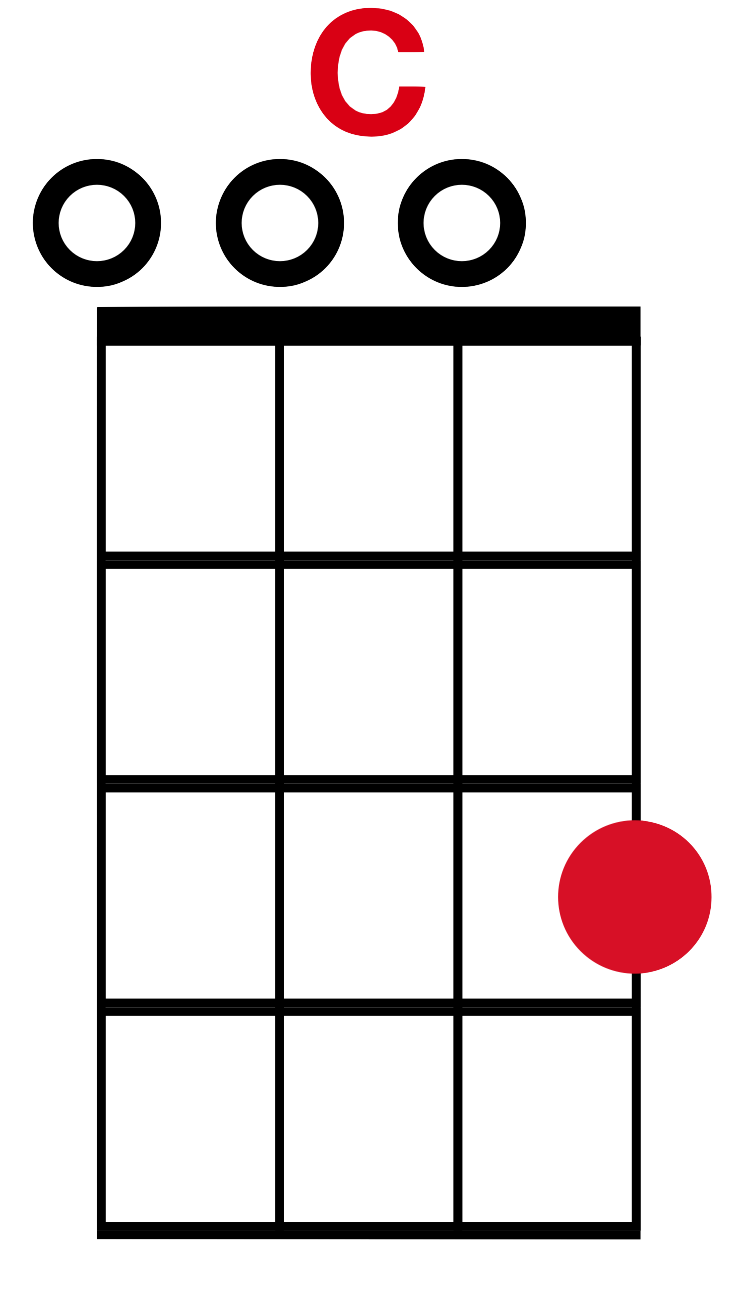 F
Street light 

C                                                                			 -   living just to find emotion  

    F                                               GHiding somewhere in the night...
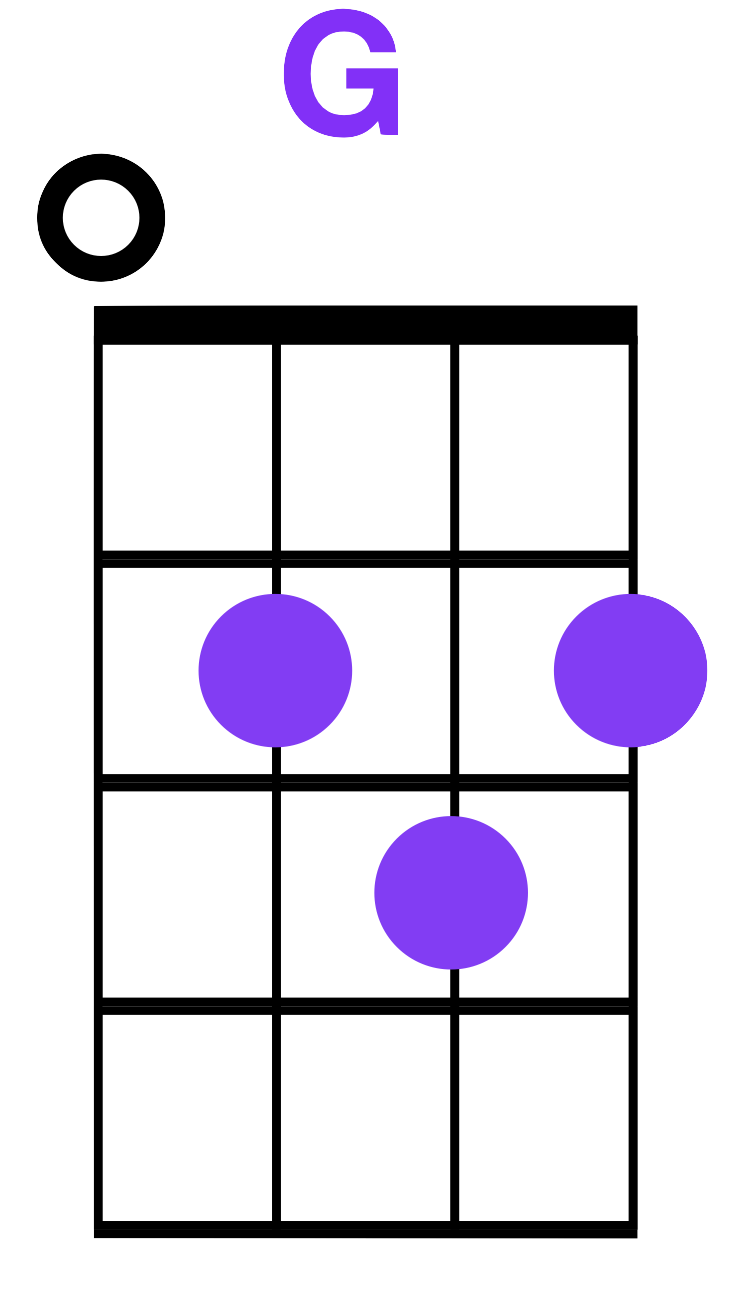 Don’t Stop Believin’
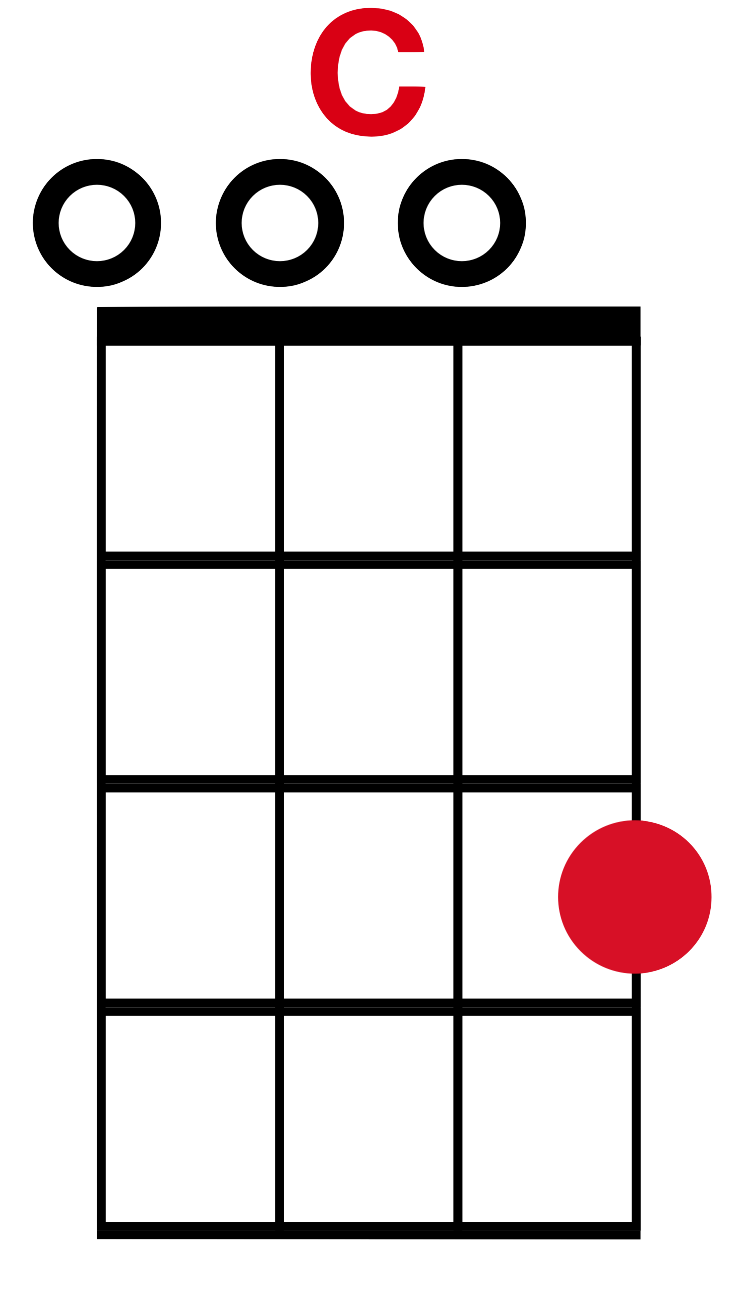 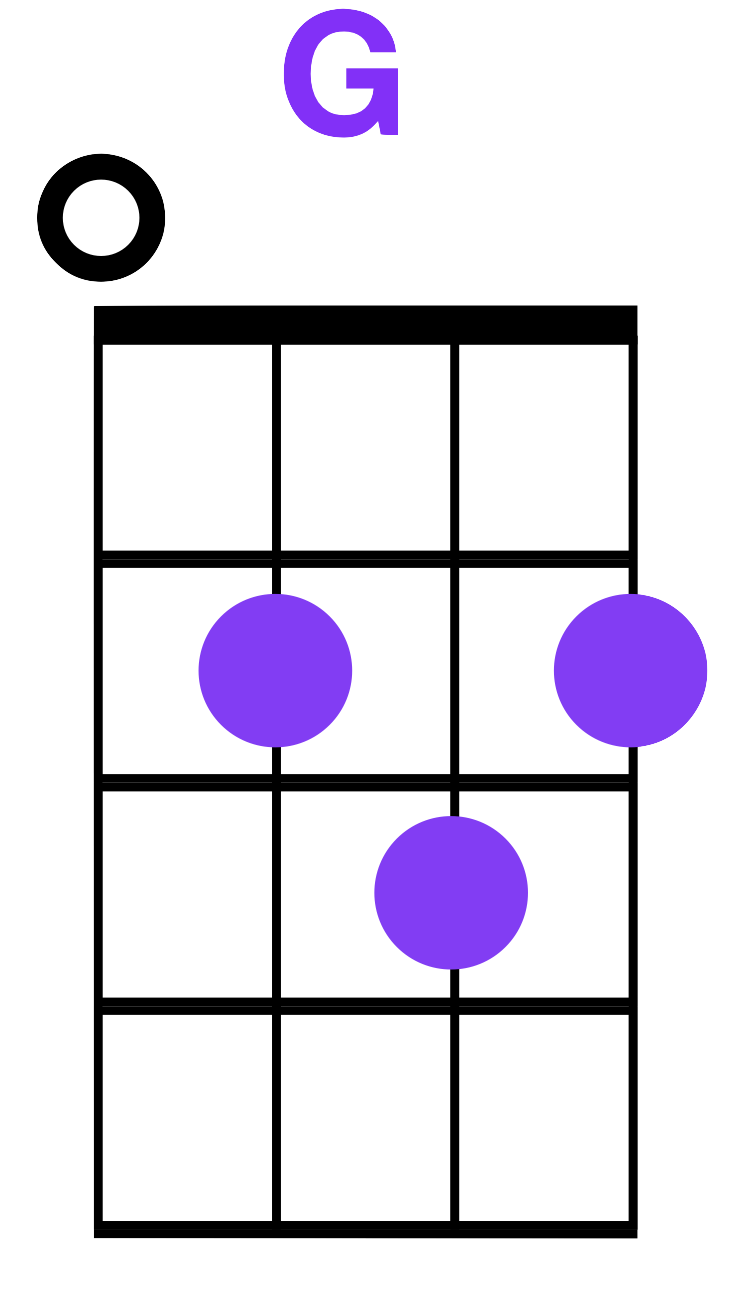 C                        G
Don’t stop believin’

Am                                     F
...      Hold on to that feelin’ 

C                         G			Street light people
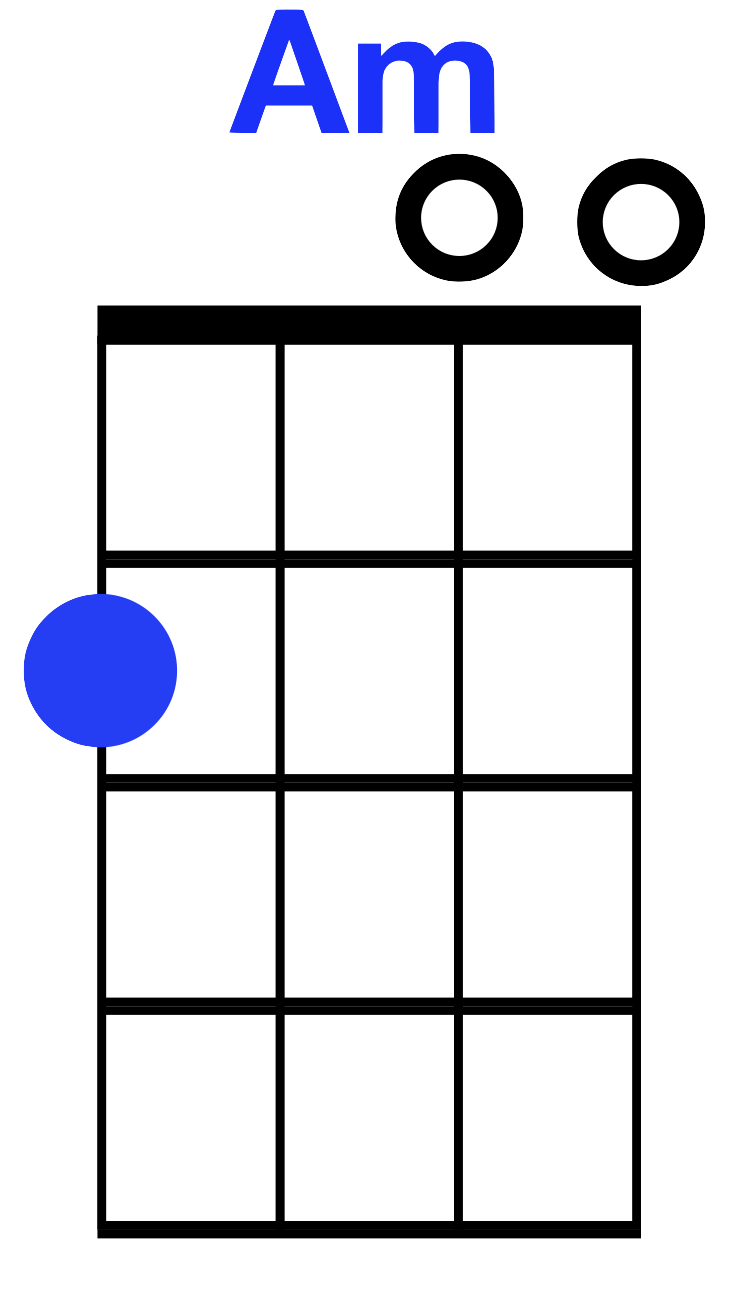 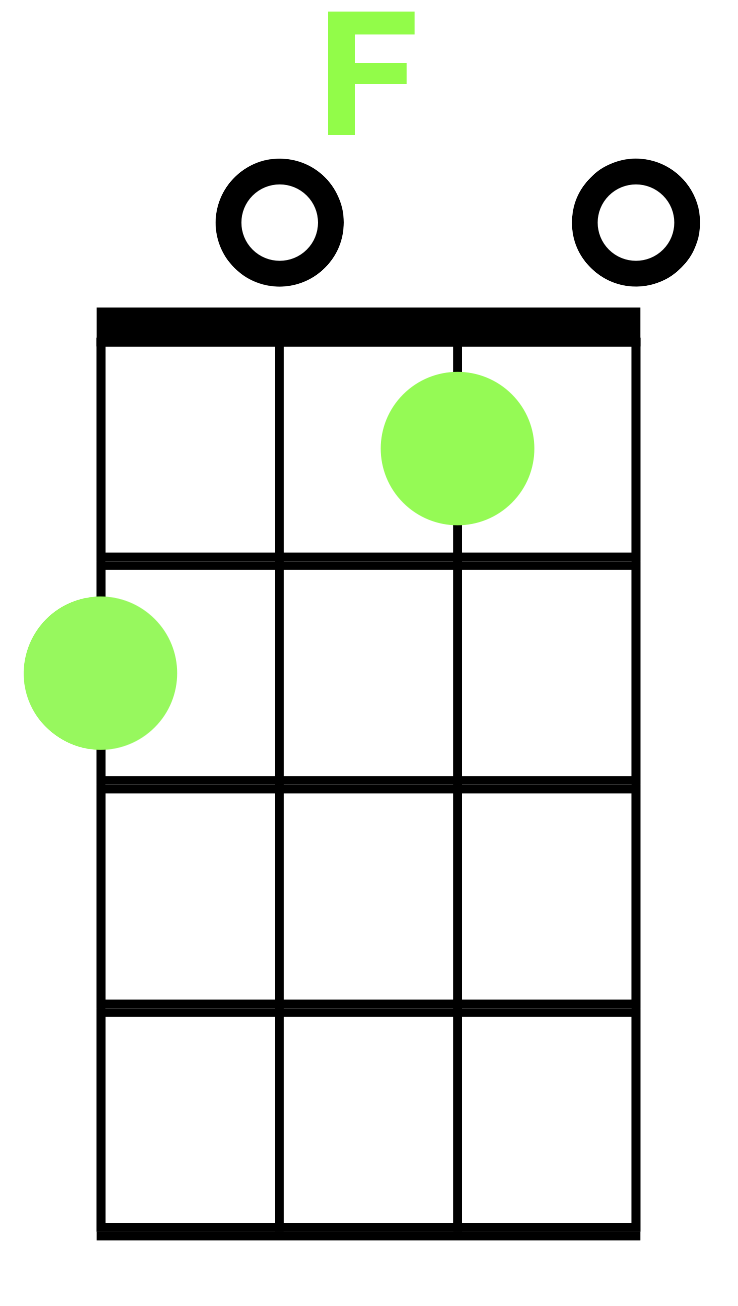 Don’t Stop Believin’
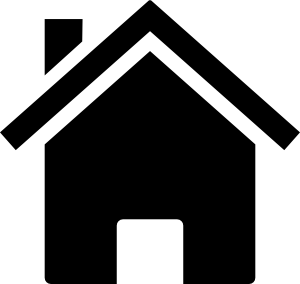 Home
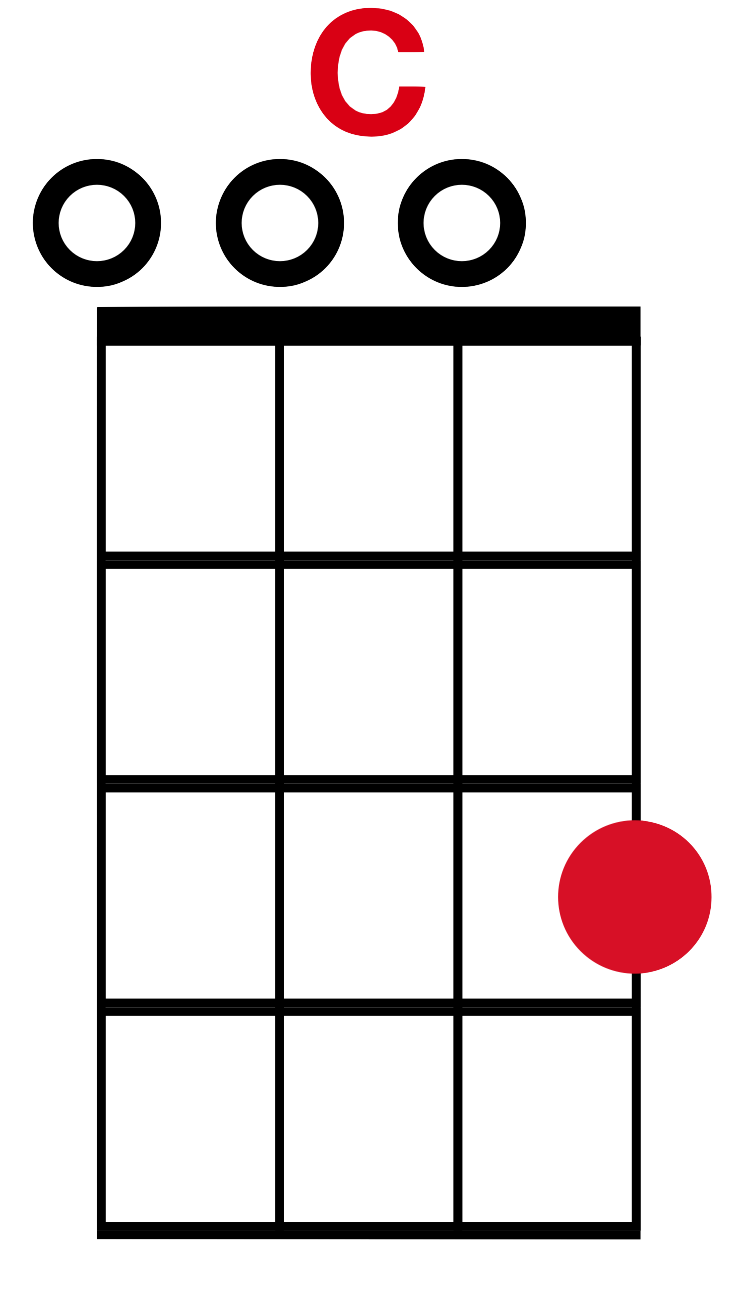 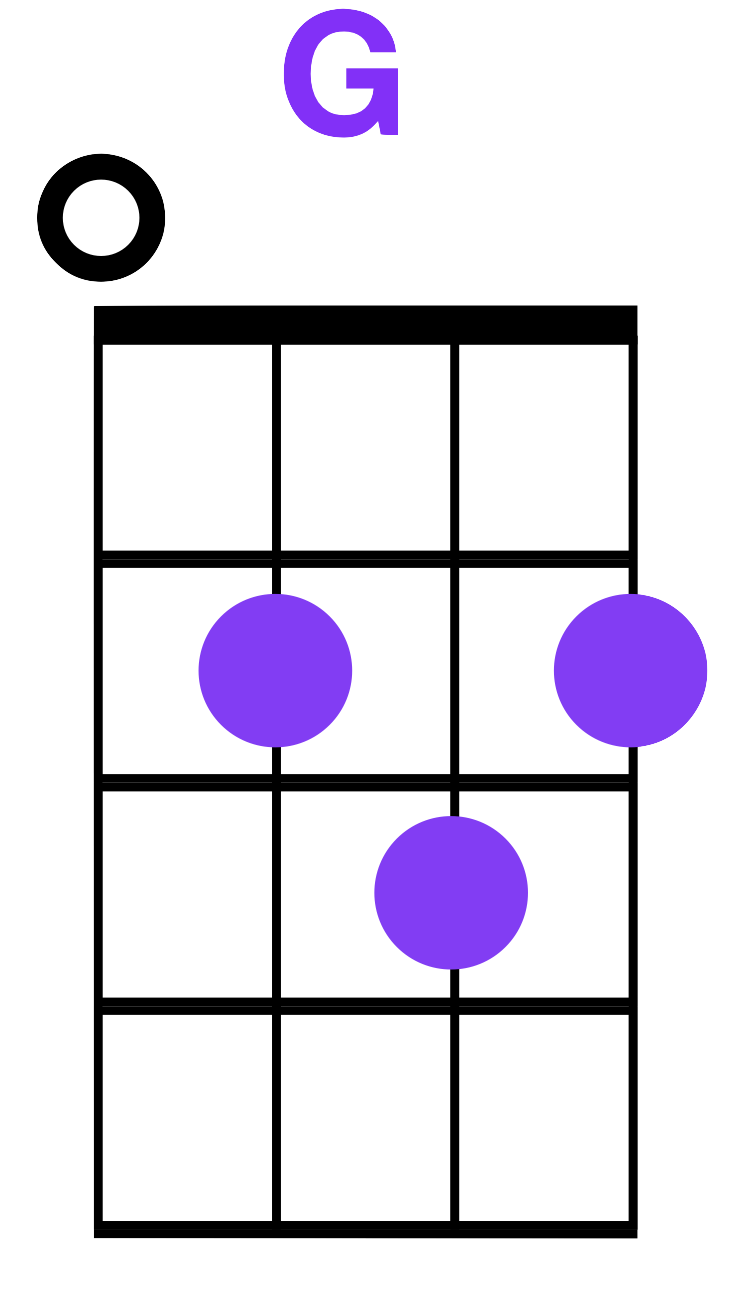 C                        G
Don’t stop believin’

Am                                     F
...      Hold on to that feelin’ 

C                         G	         Am	      FStreet light people, oh oh oh oh oh

C
Don’t stop
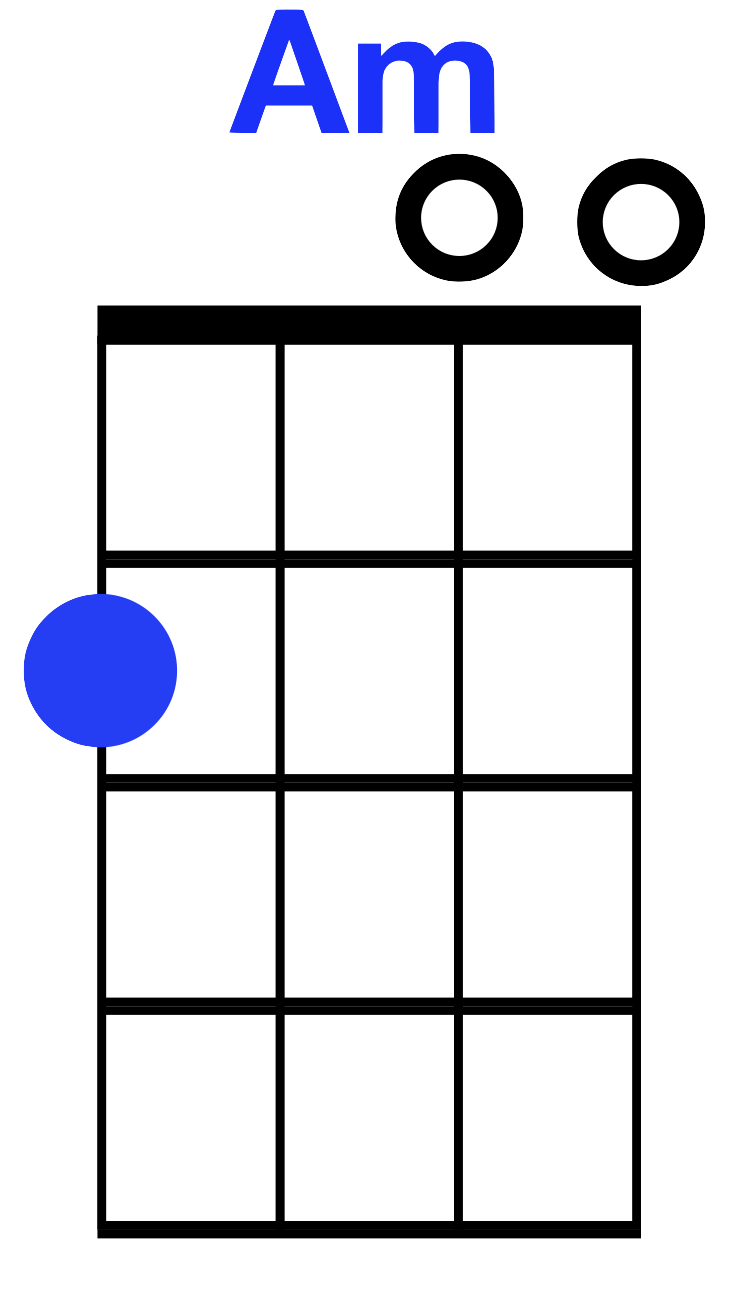 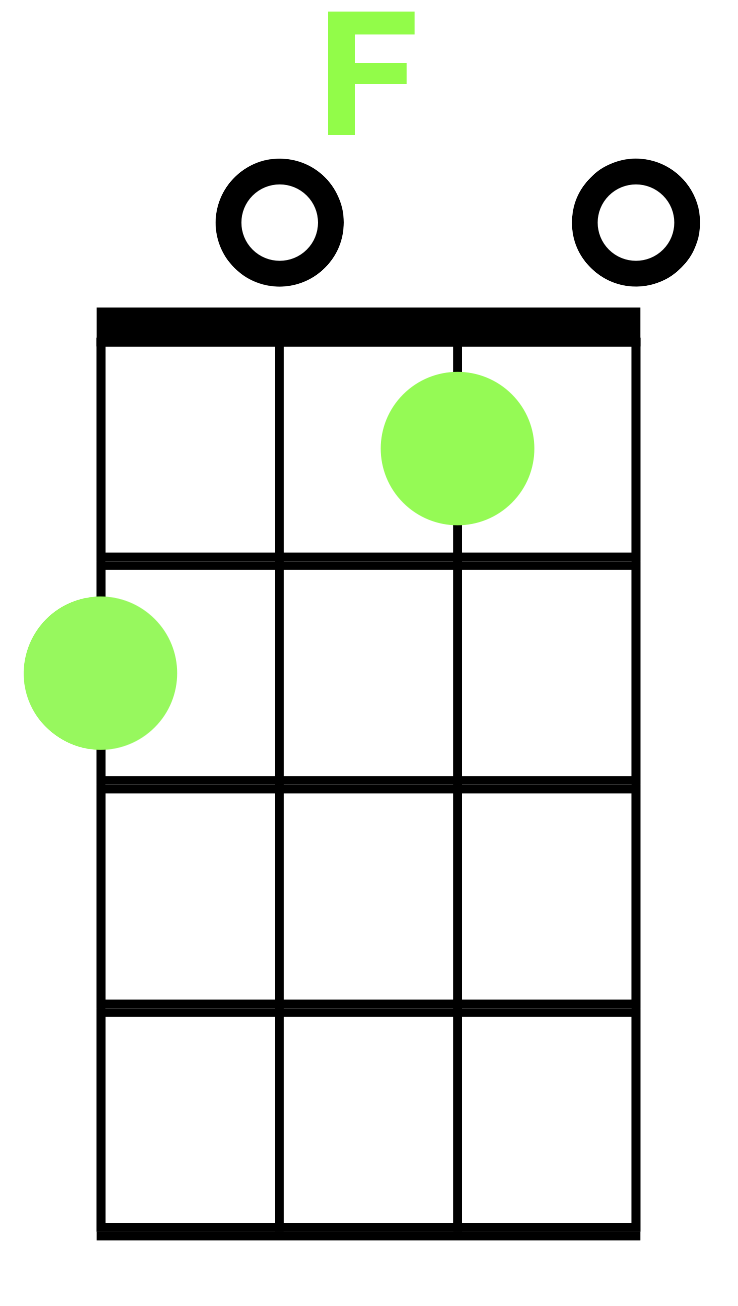 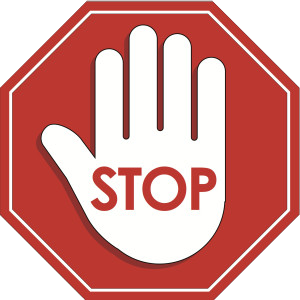 Are You Sleeping?
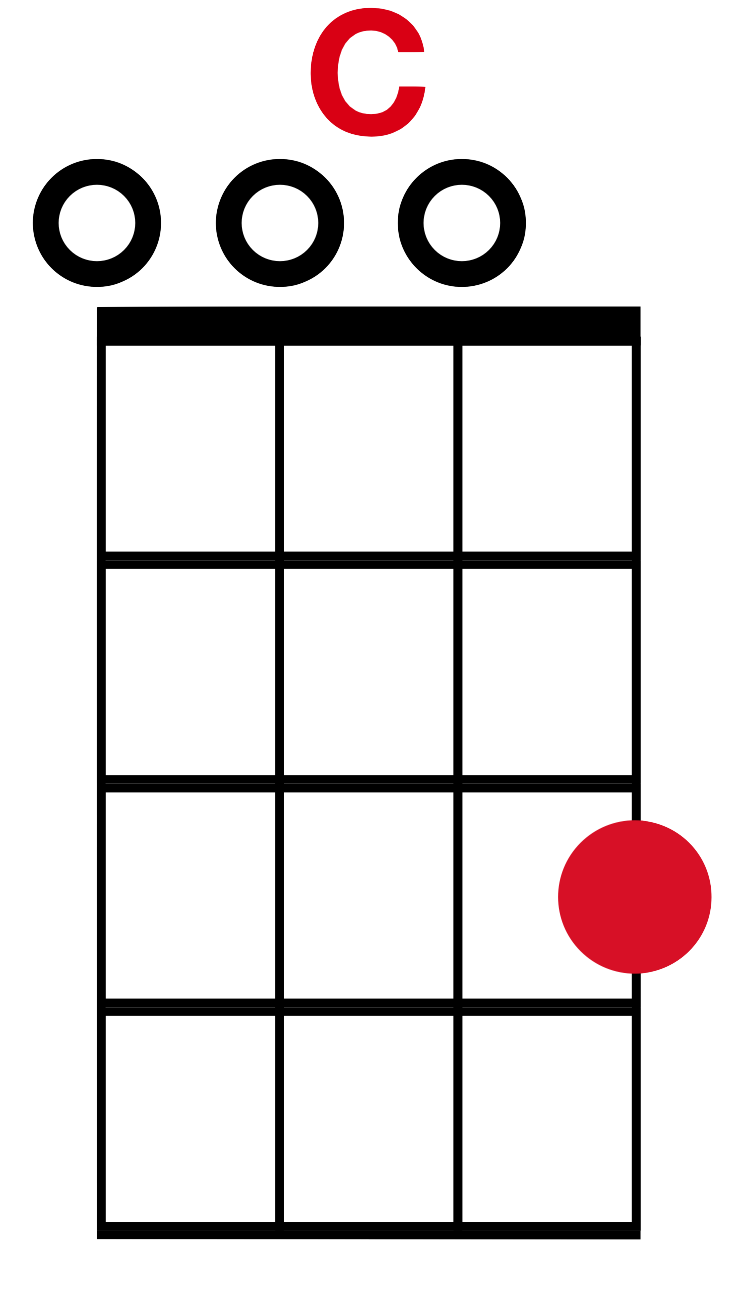 Are You Sleeping
C		        		C	
 Are you sleeping, are you sleeping?

    C		        	C	
 Brother John, brother John?

  C		        					C	
 Morning bells are ringing, morning bells are ringing

  C		        		C	
 Ding dang dong, ding dang dong
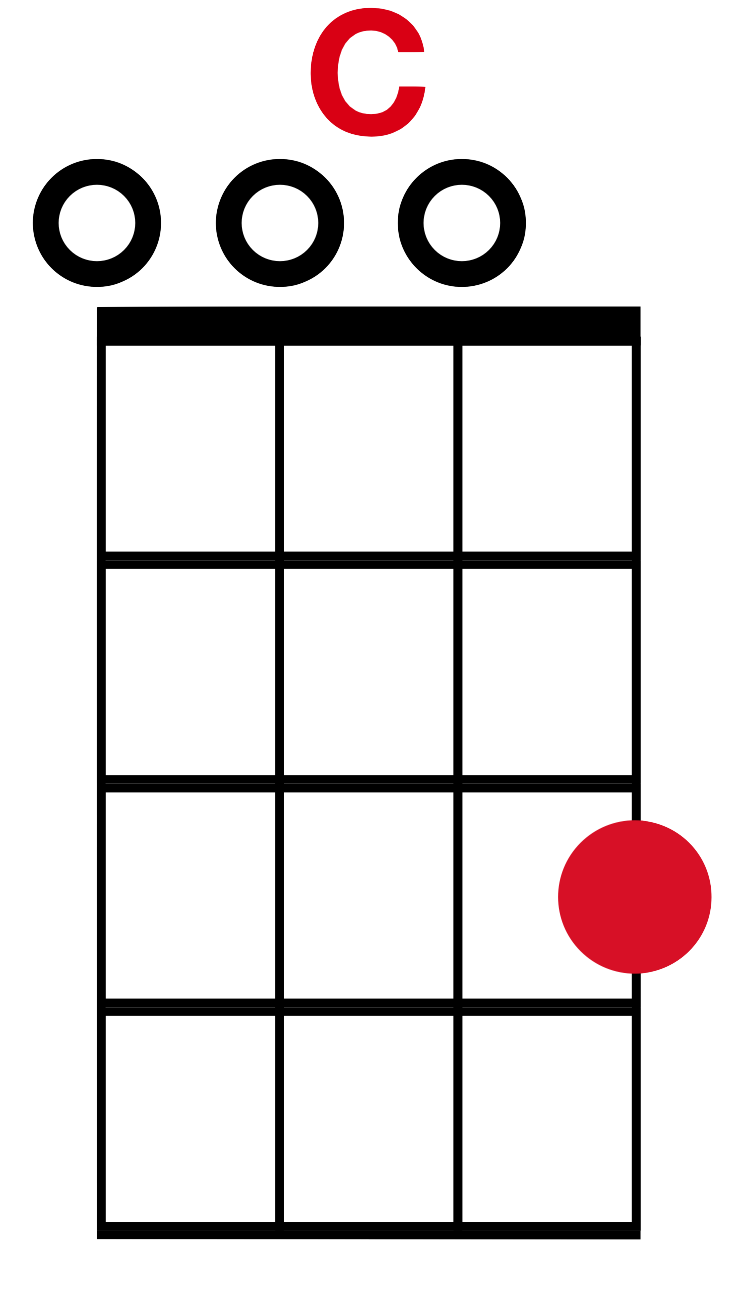 Are You Sleeping
C		        		C	
 Frère Jacques, frère Jacques

    C		        	C	
 Dormez-vous, dormez-vous?

  C		        		      C	
 Sonnez les matines, Sonnez les matines

  C		        		C	
 Ding dang dong, ding dang dong
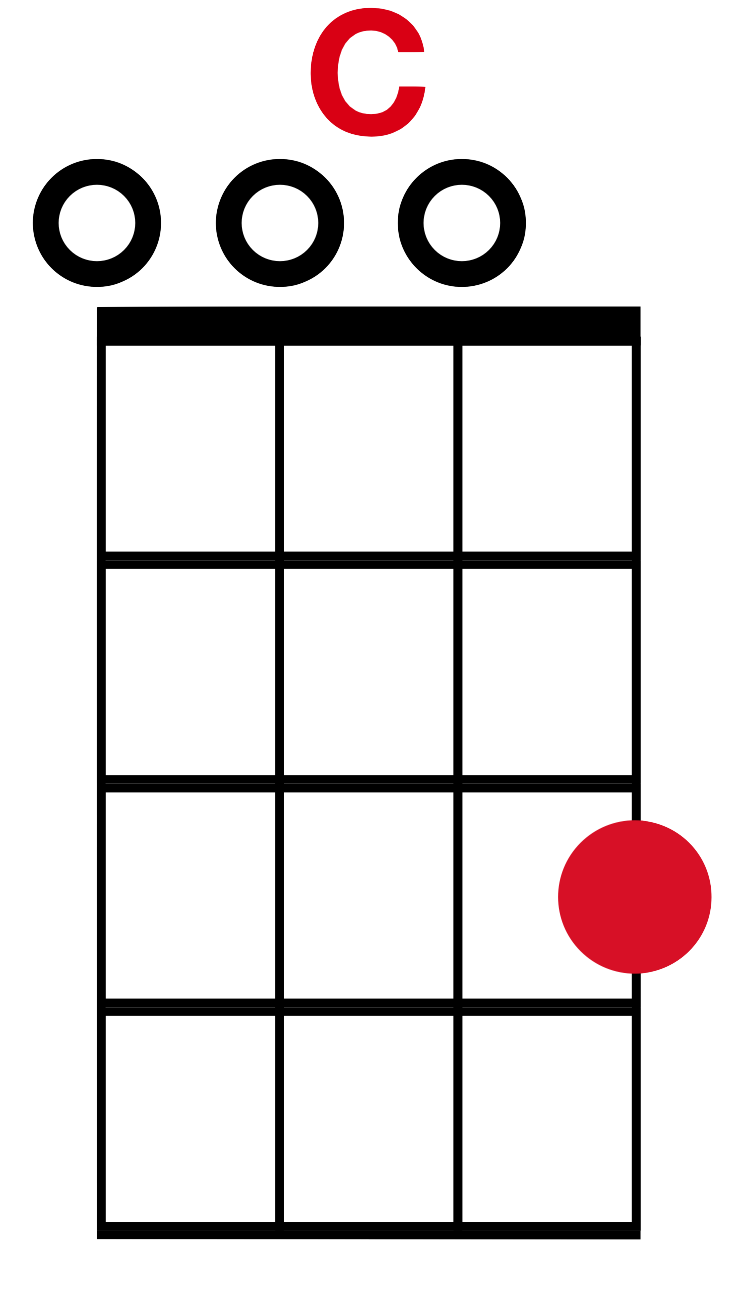 Are You Sleeping
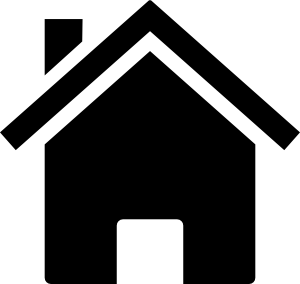 Home
C		        		C	
 Are you sleeping, are you sleeping?

    C		        	C	
 Brother John, brother John?

  C		        					C	
 Morning bells are ringing, morning bells are ringing

  C		        		C	
 Ding dang dong, ding dang dong
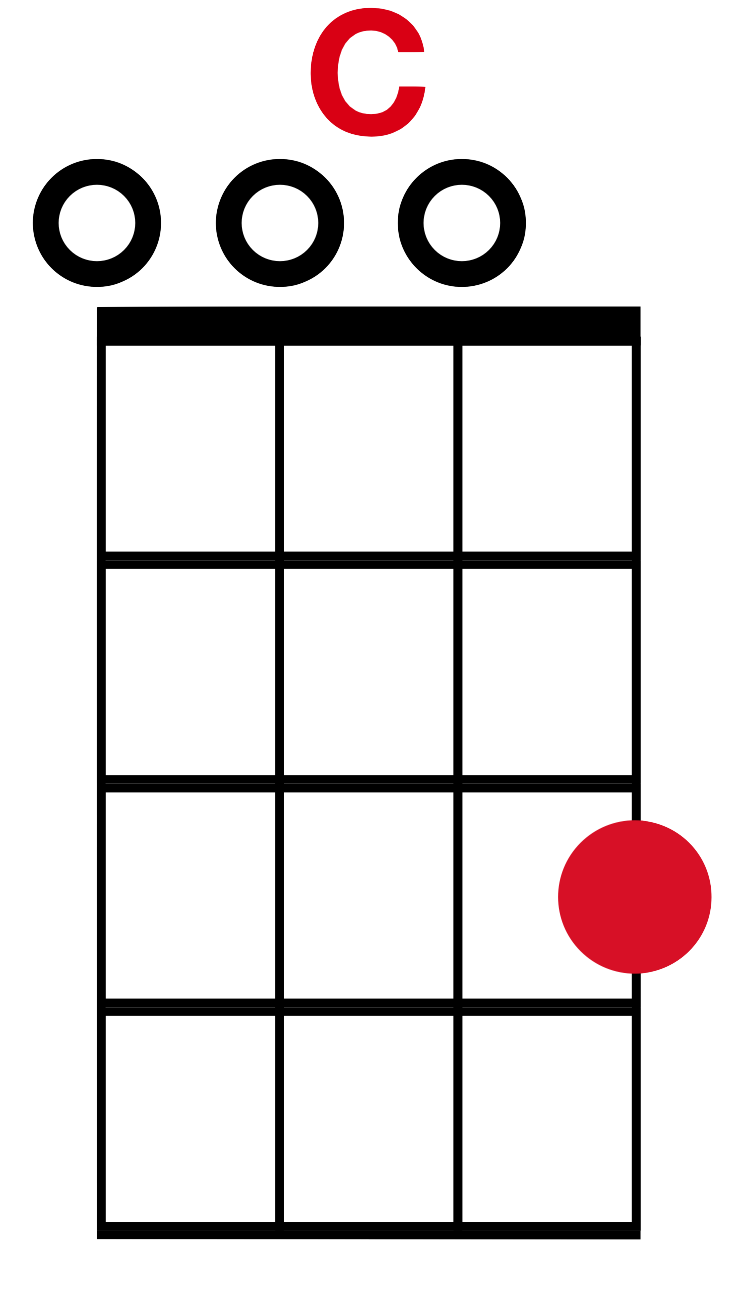 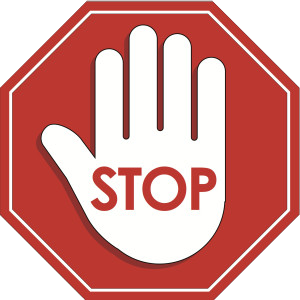 Let it Be
The Beatles
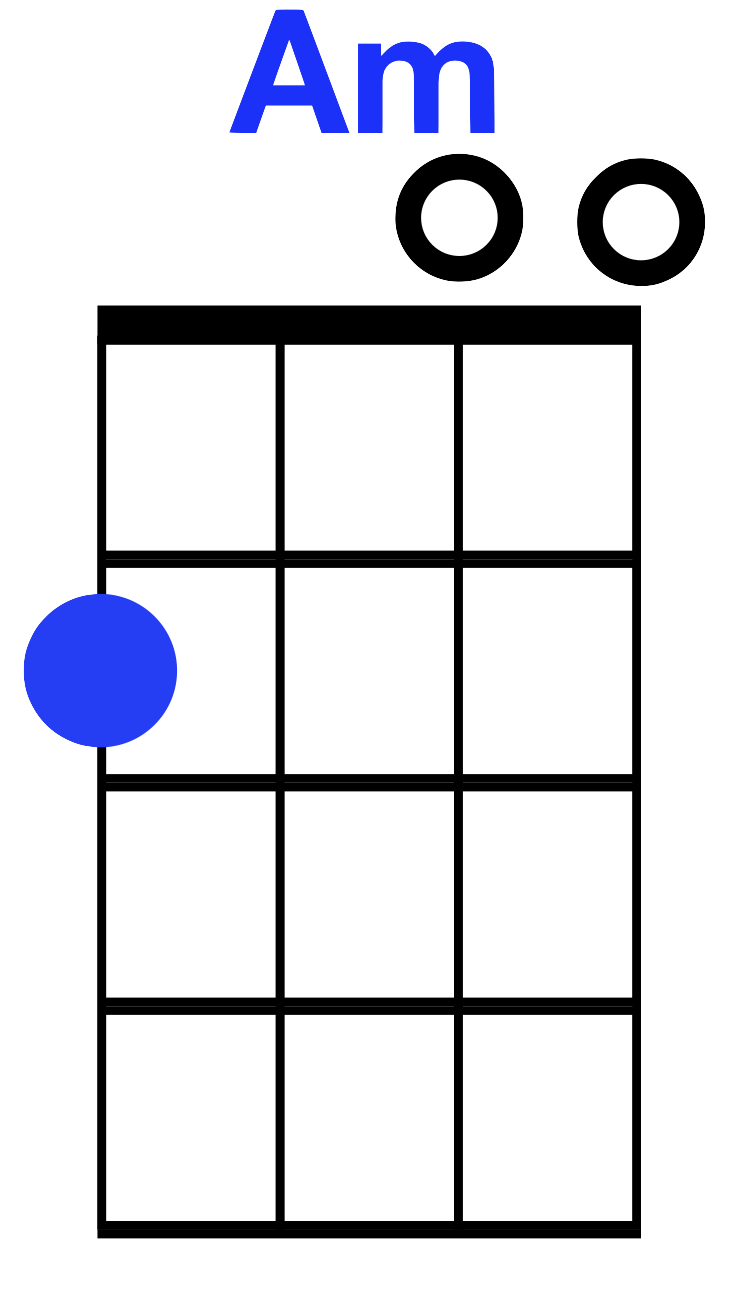 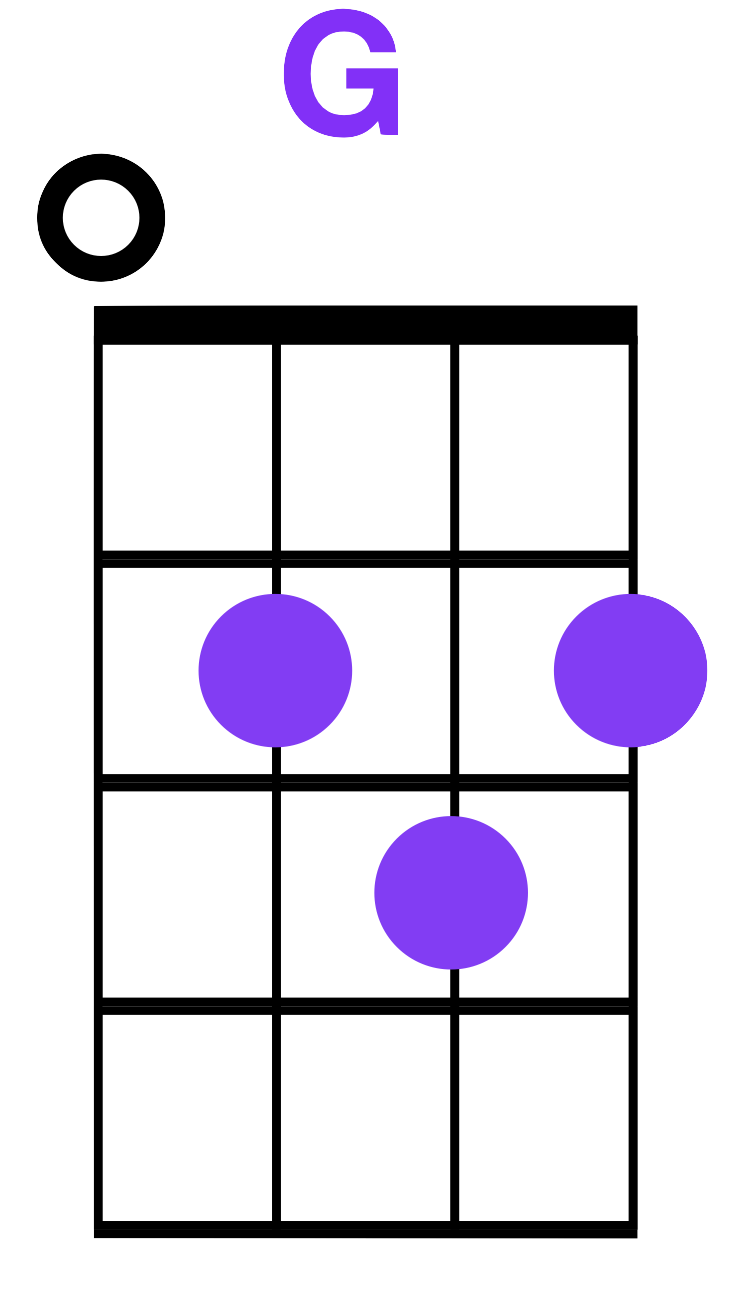 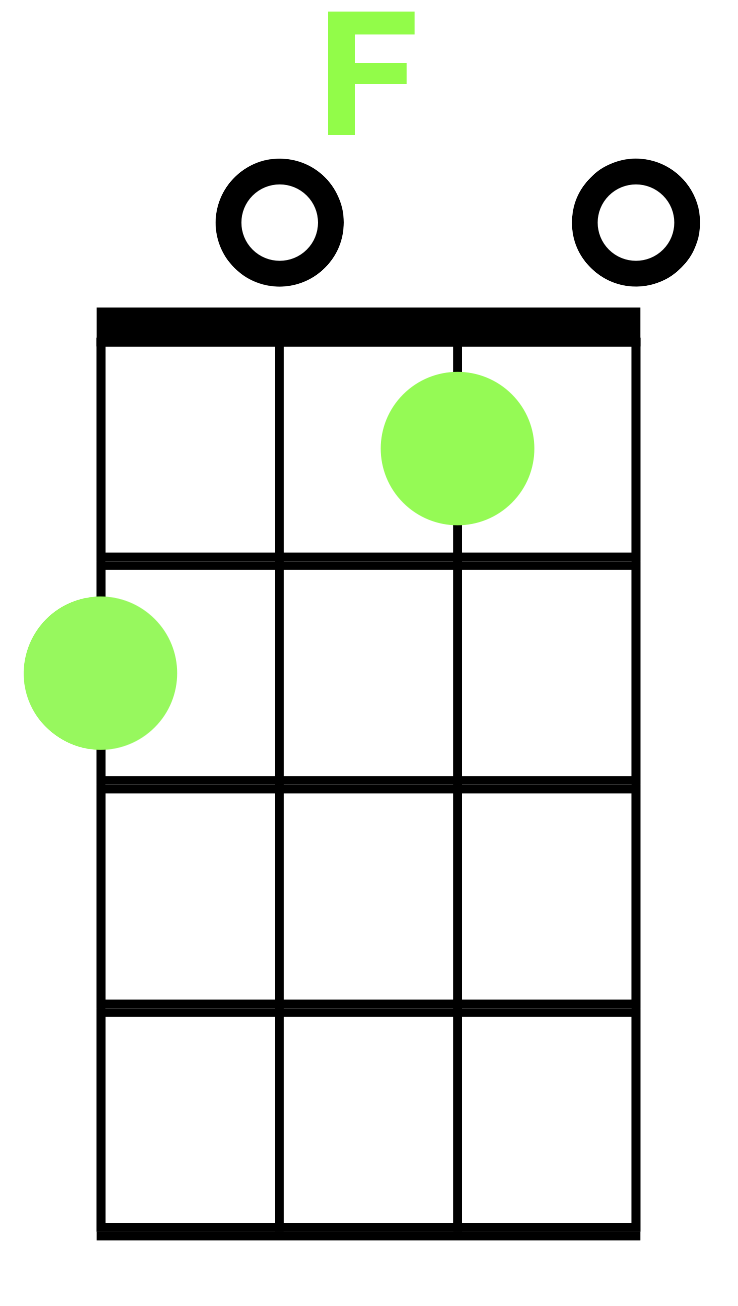 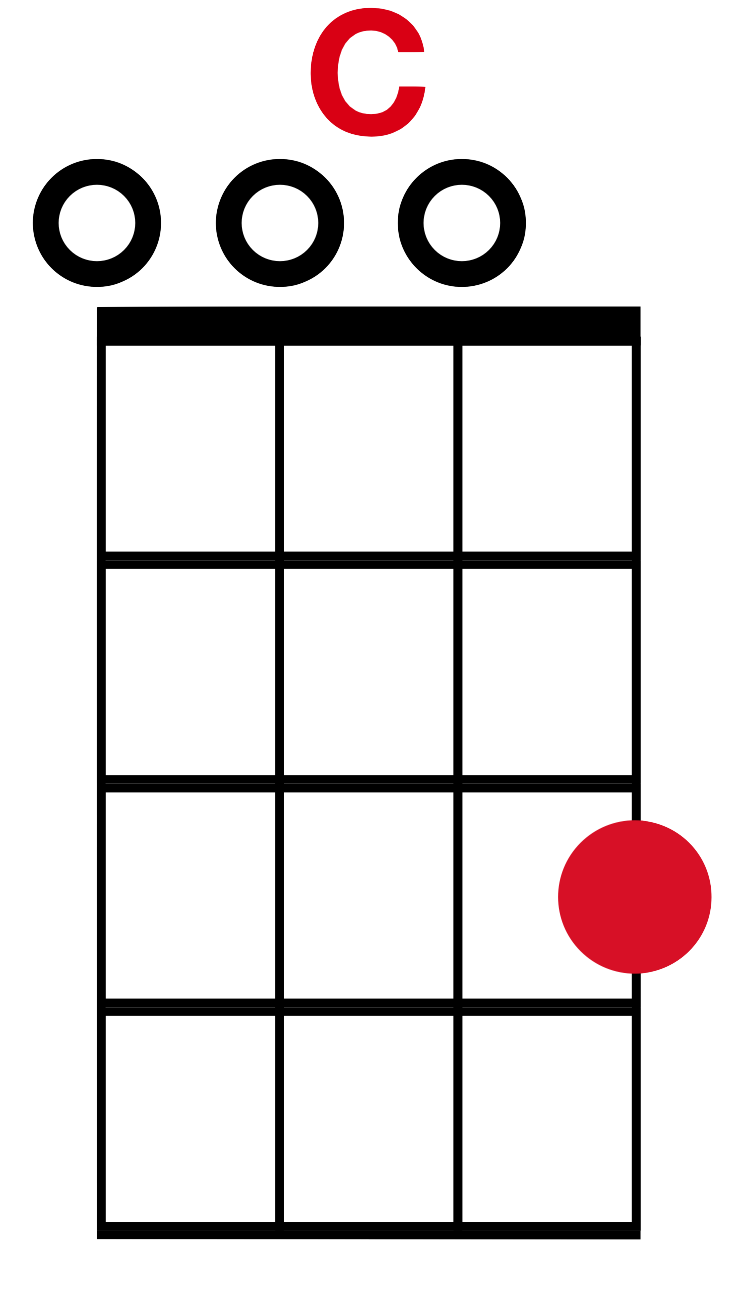 Let it Be
intro
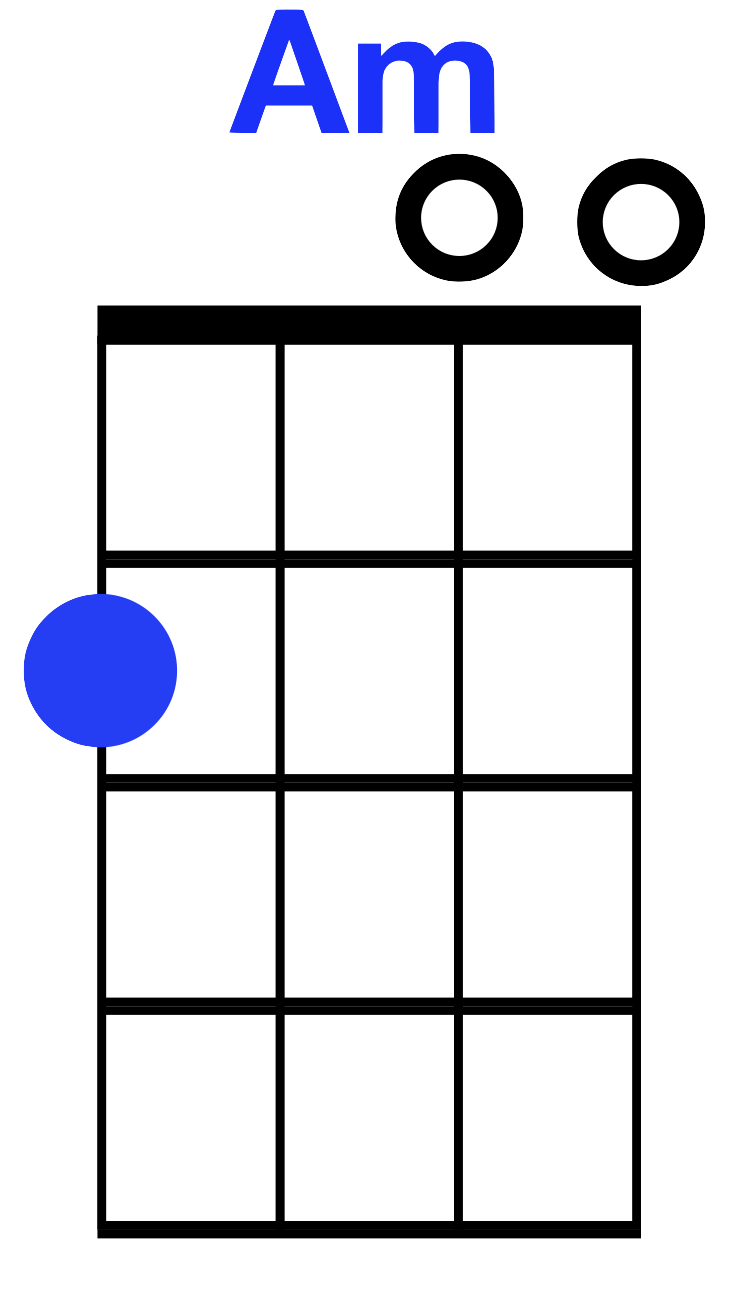 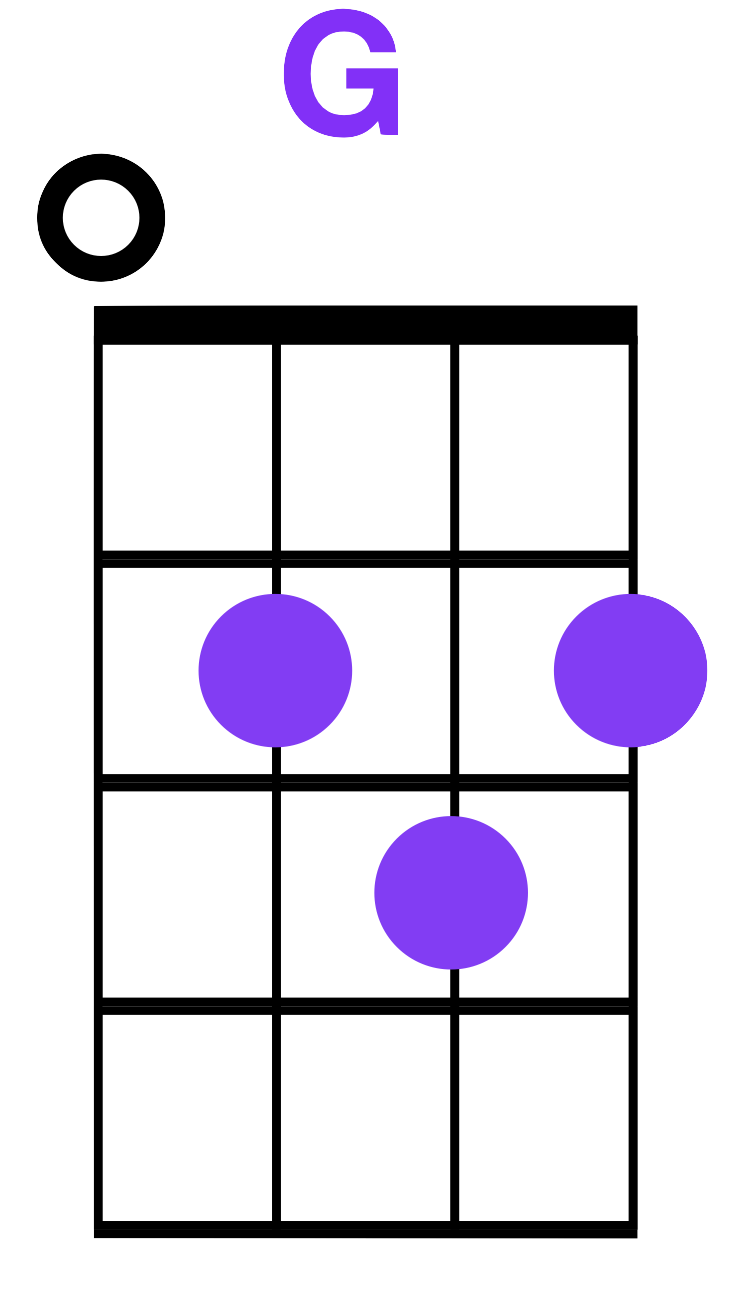 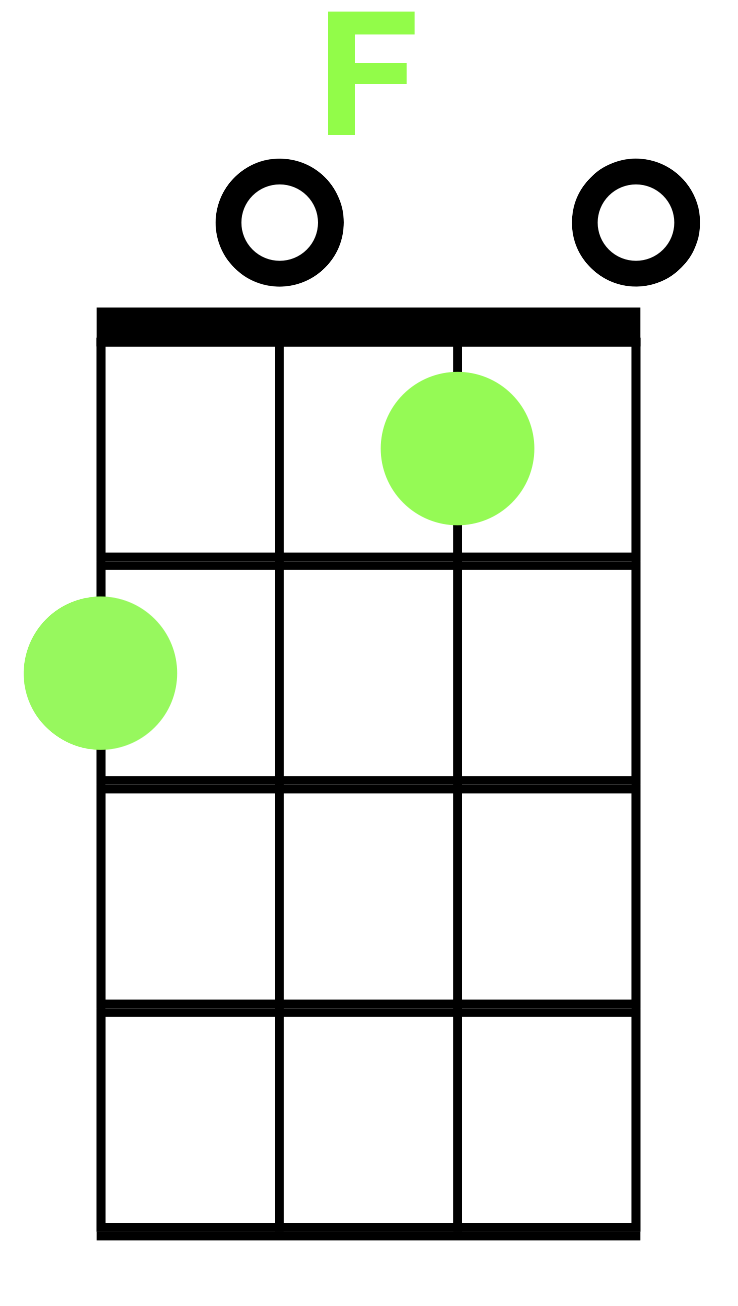 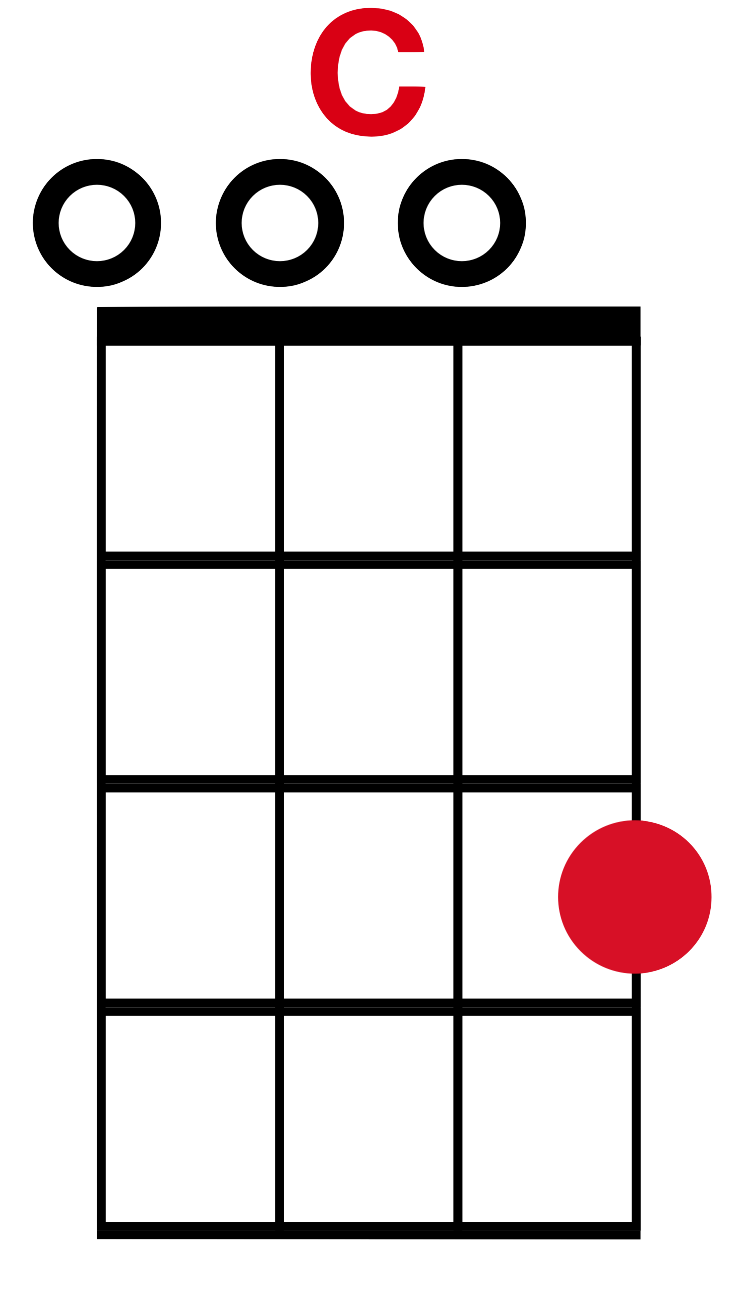 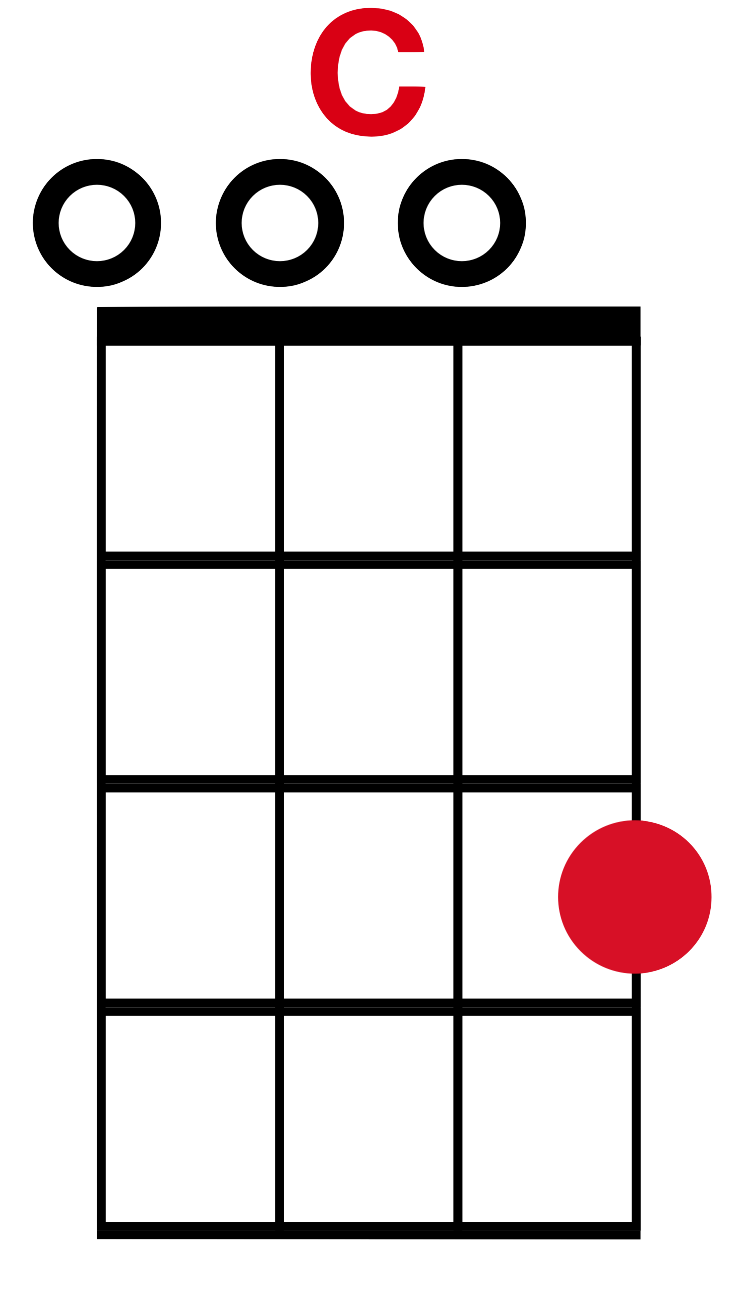 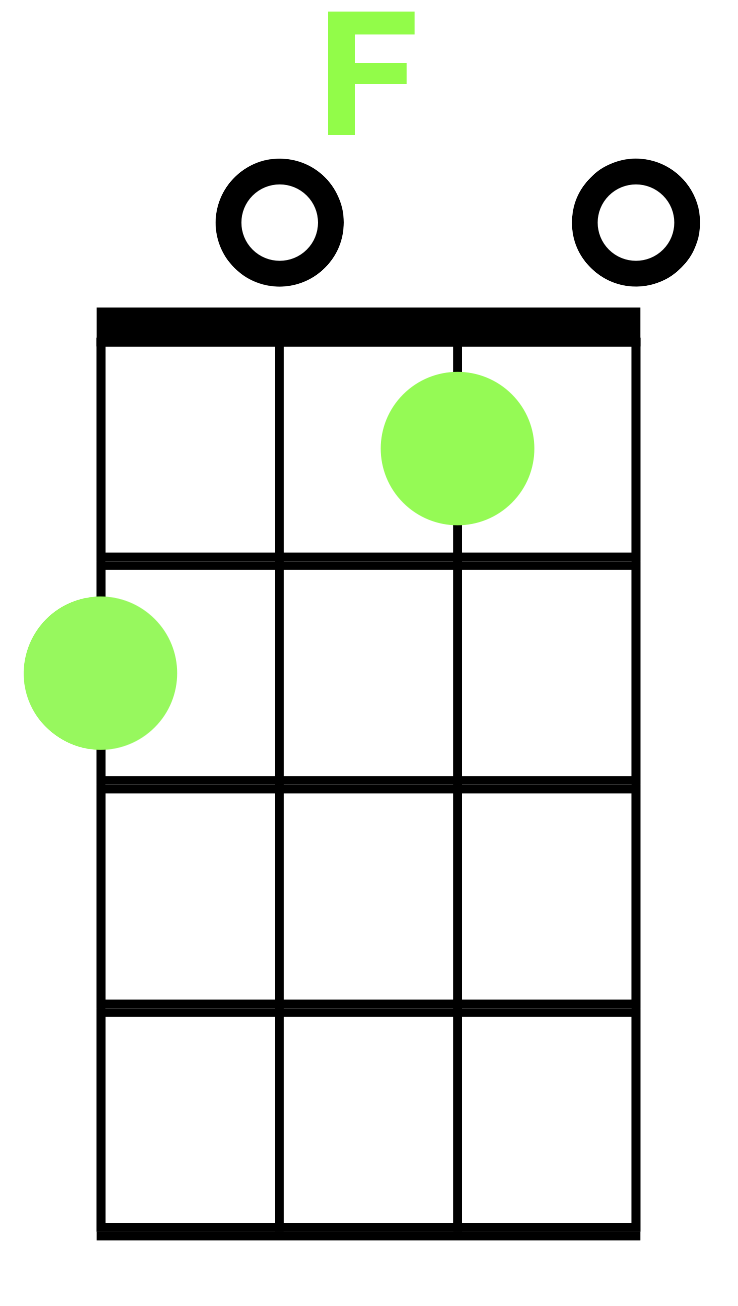 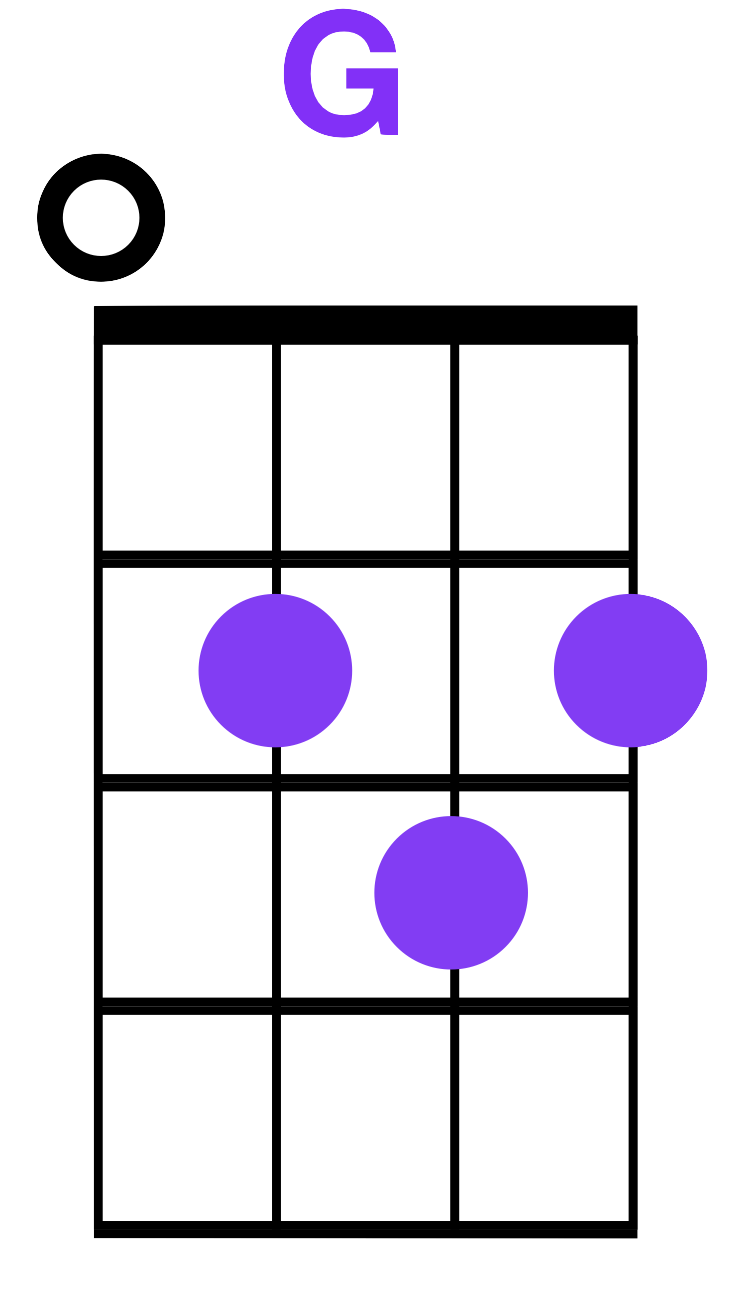 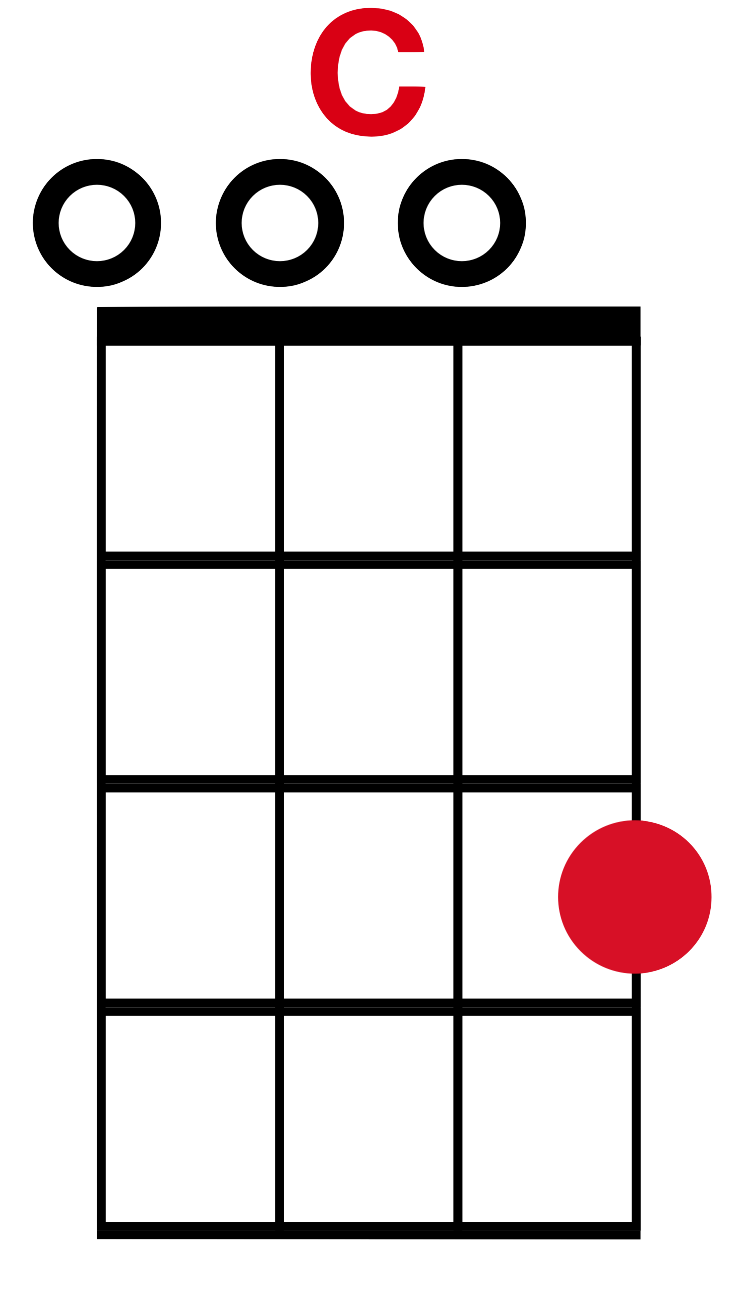 Let it Be
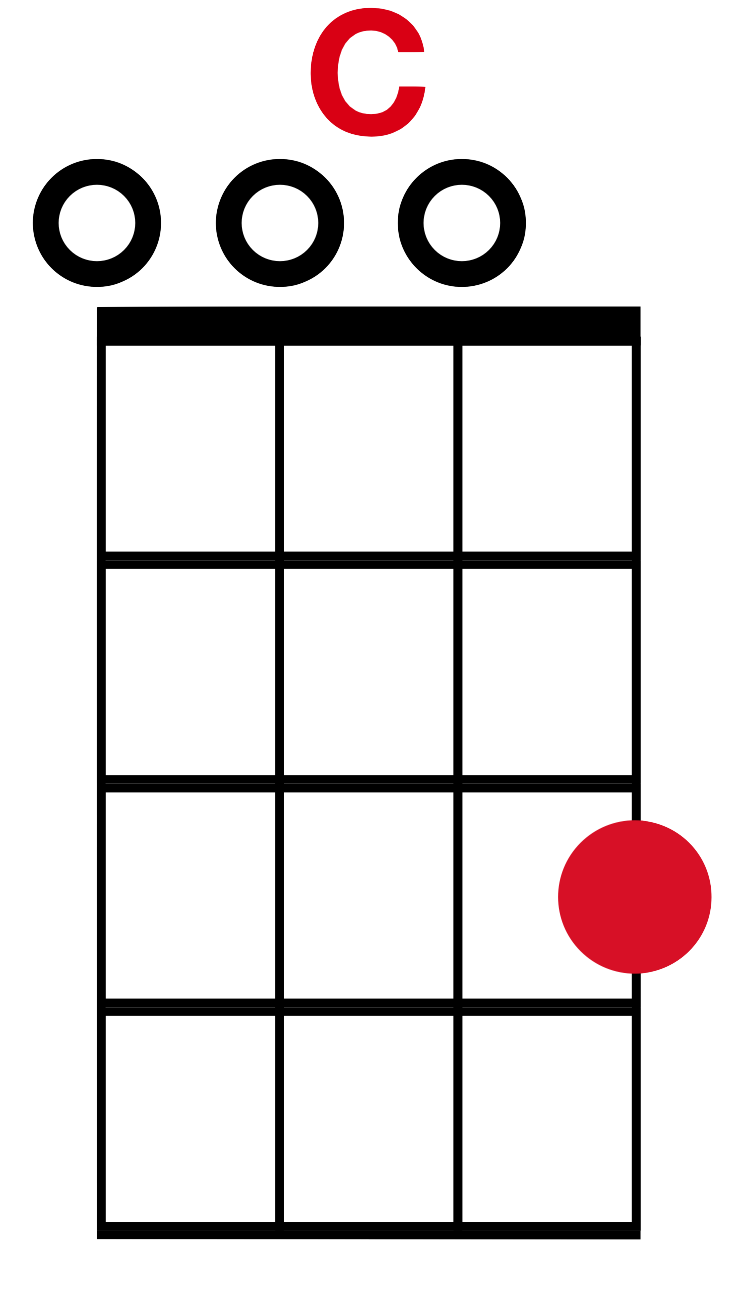 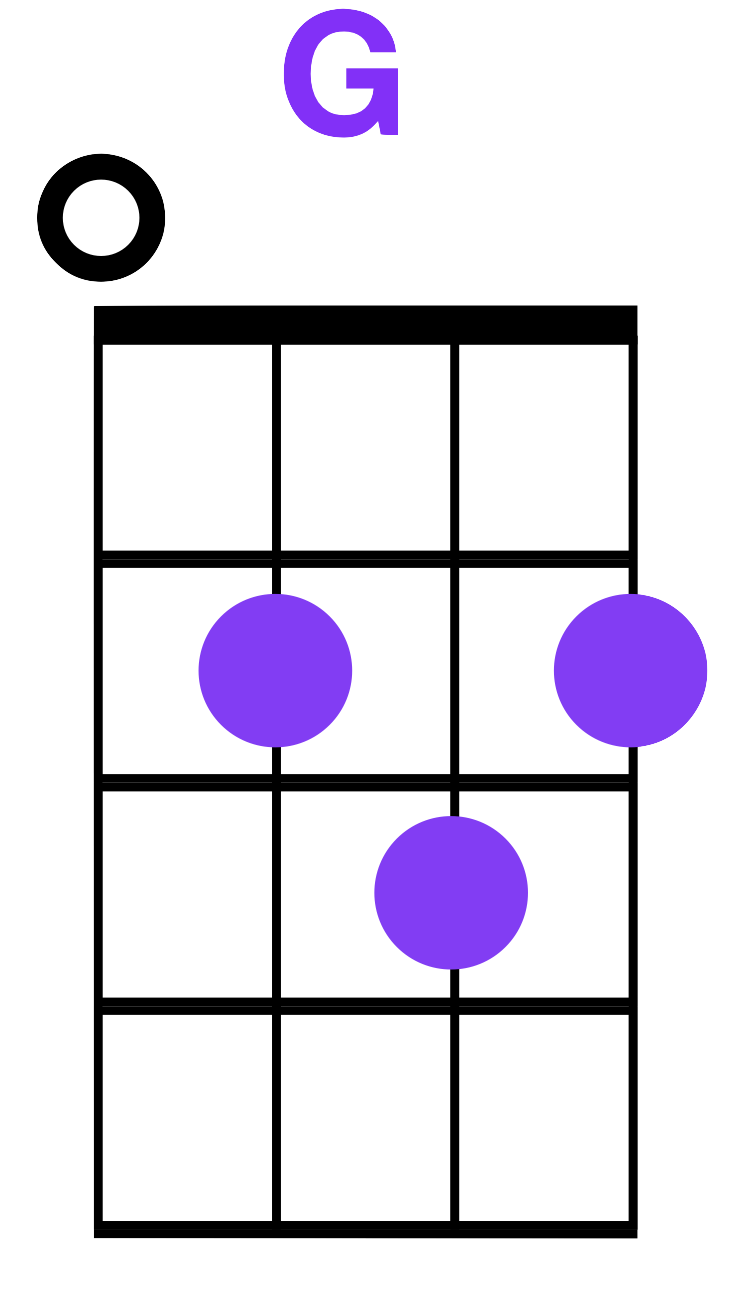 C		                 G       
When I find myself in times of trouble,

  Am                       F                                         			Mother Mary comes to me 

       C		                   G       
speaking words of wisdom, 

             F        C
Let it be.
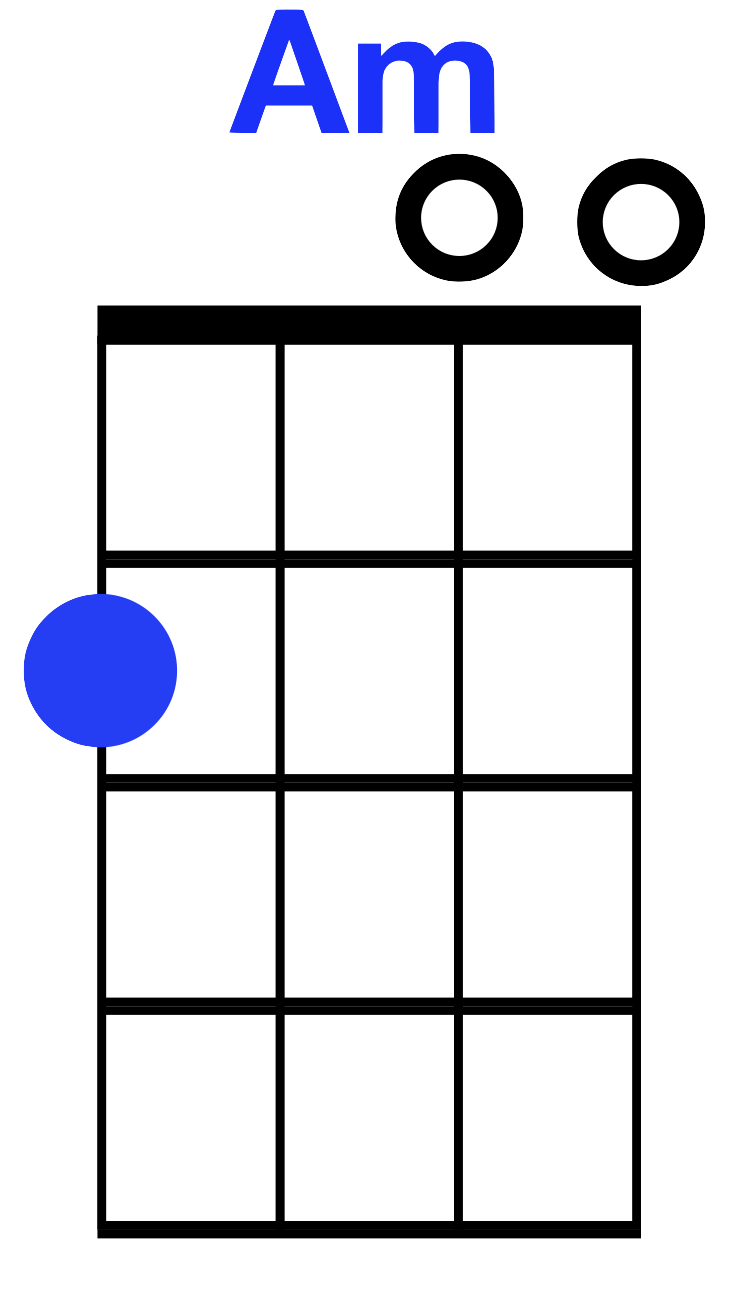 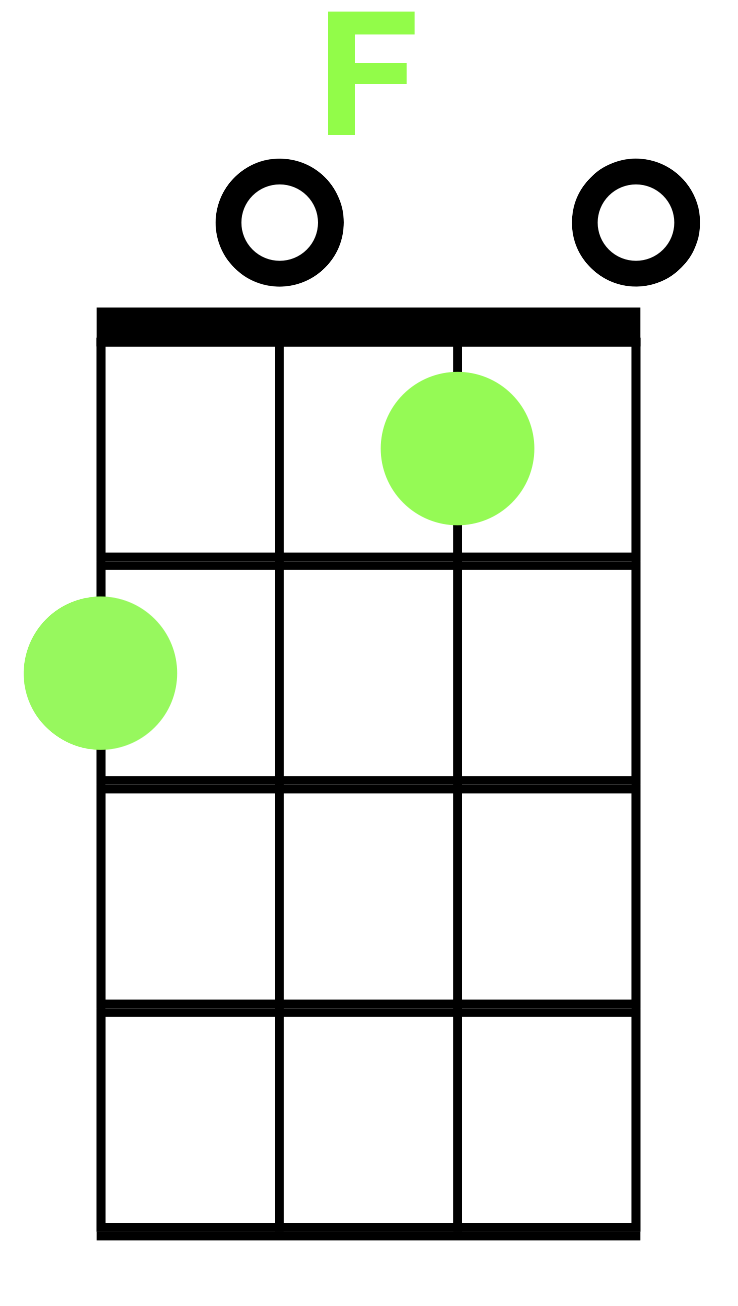 Let it Be
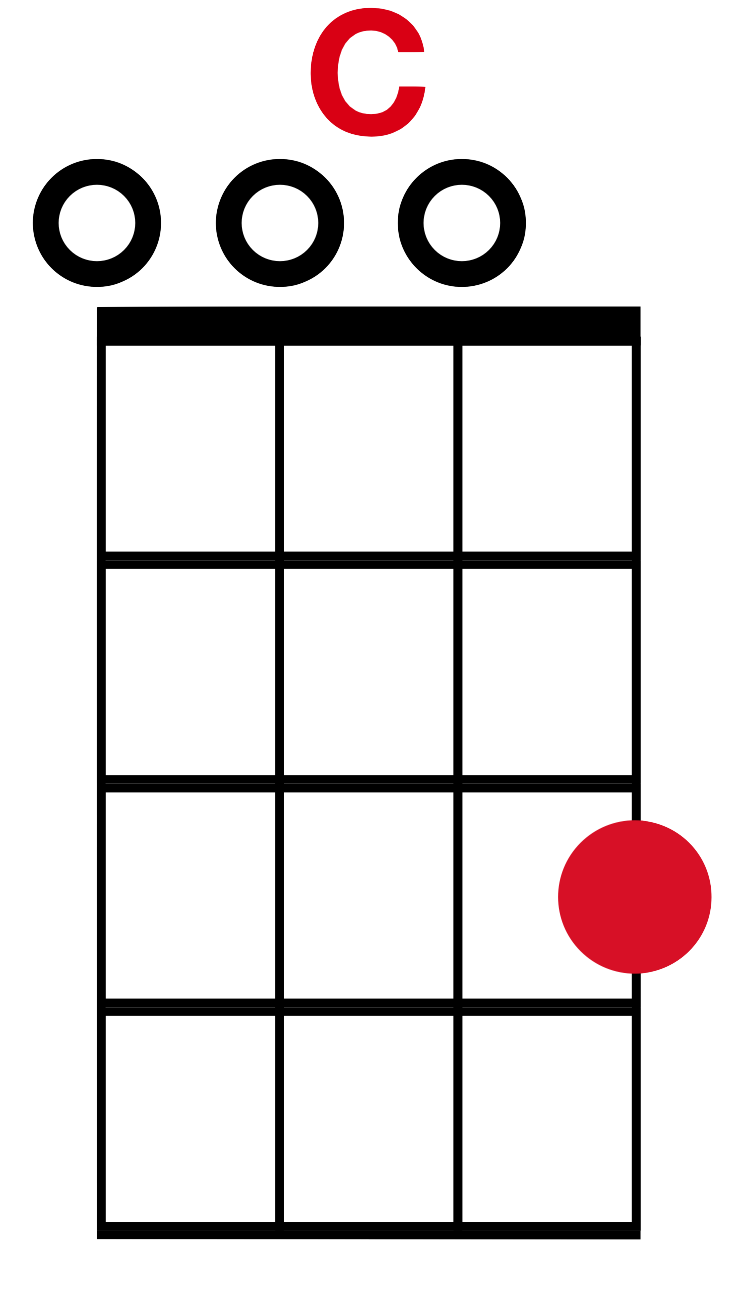 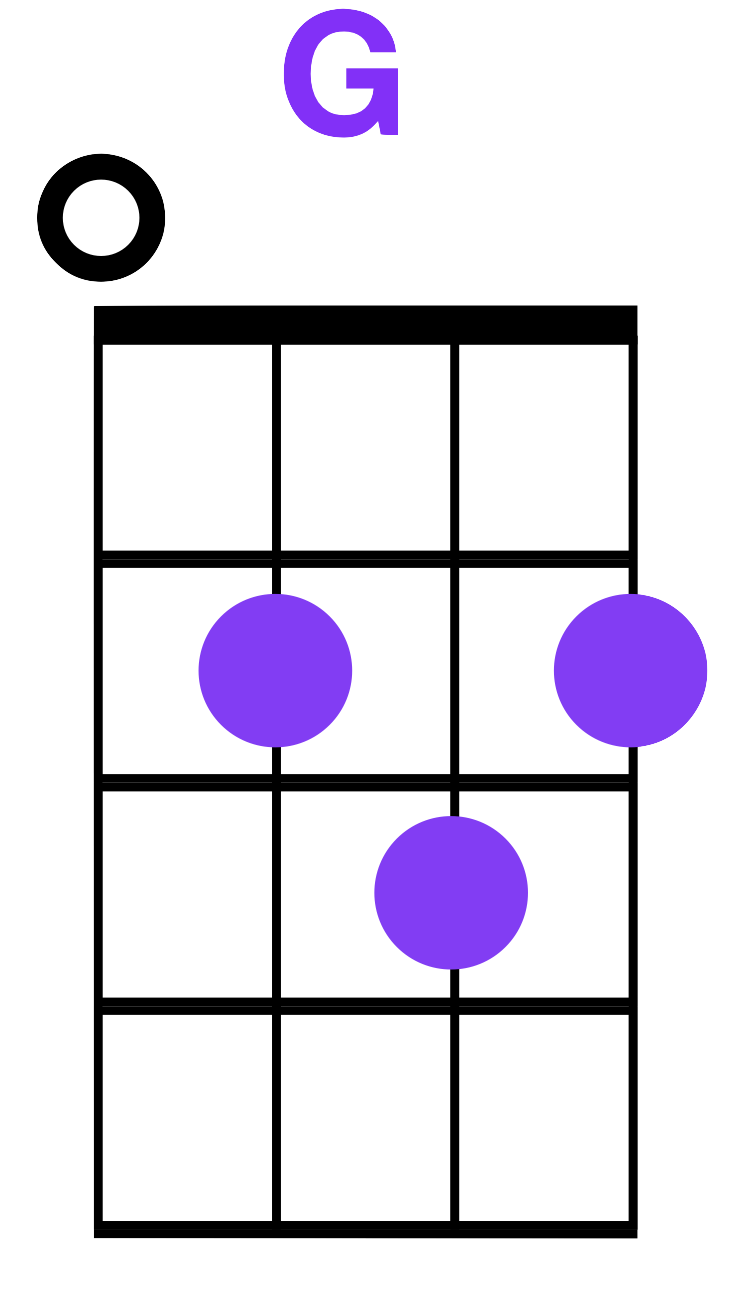 C		                    G       
And in my hour of darkness 

                Am                         F  She is standing right in front of me 

	 C		                    G       
speaking words of wisdom, 

             F        C
Let it be.
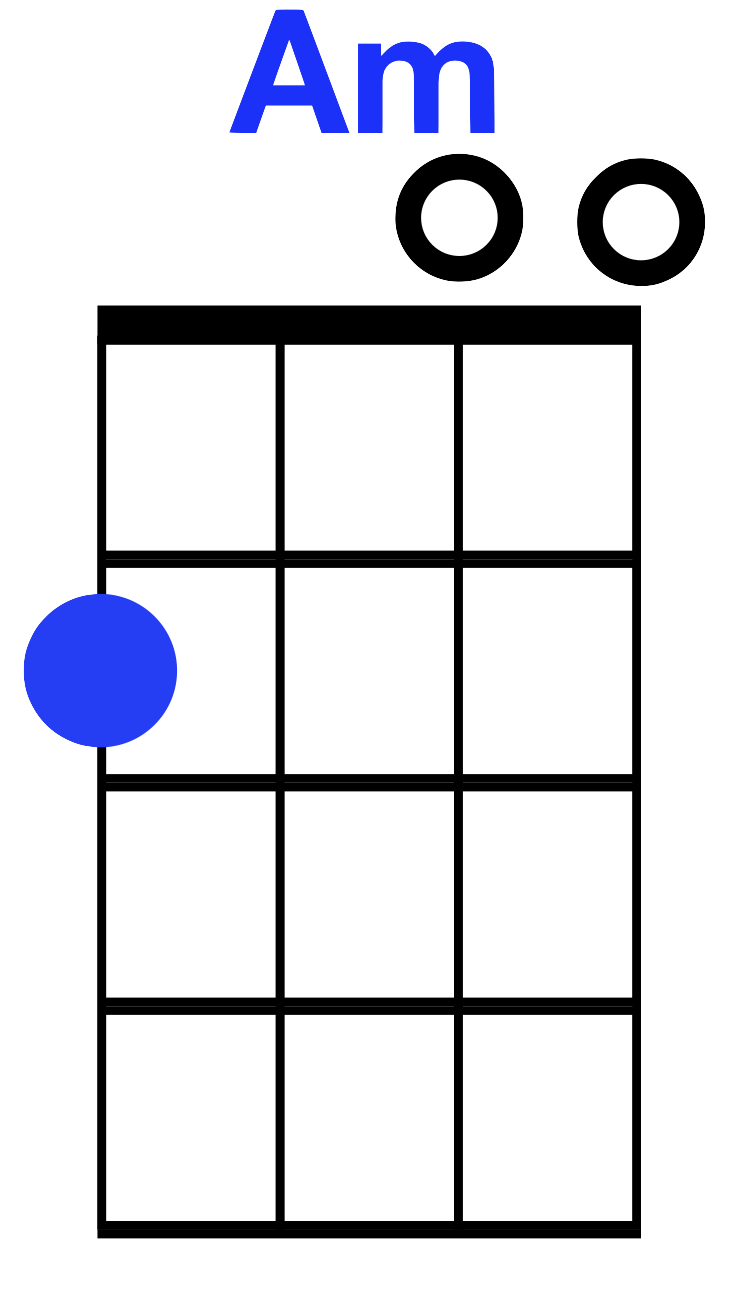 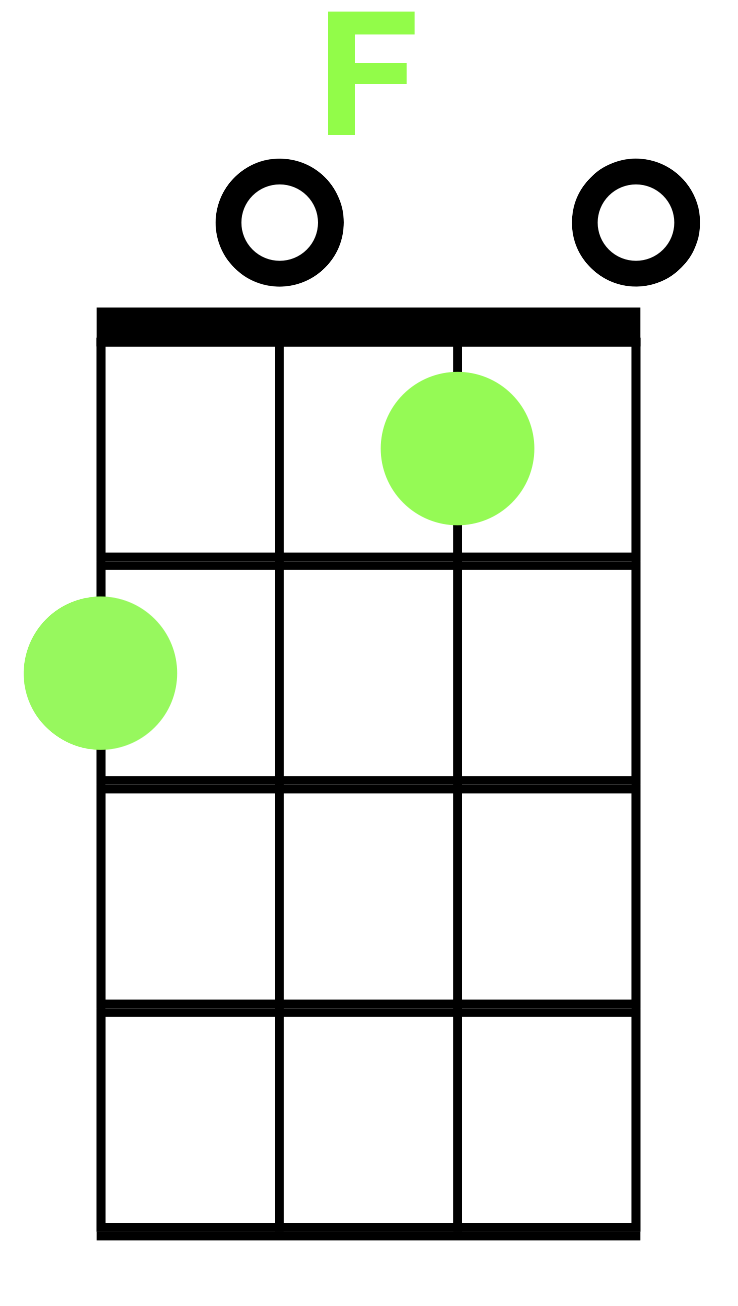 Let it Be
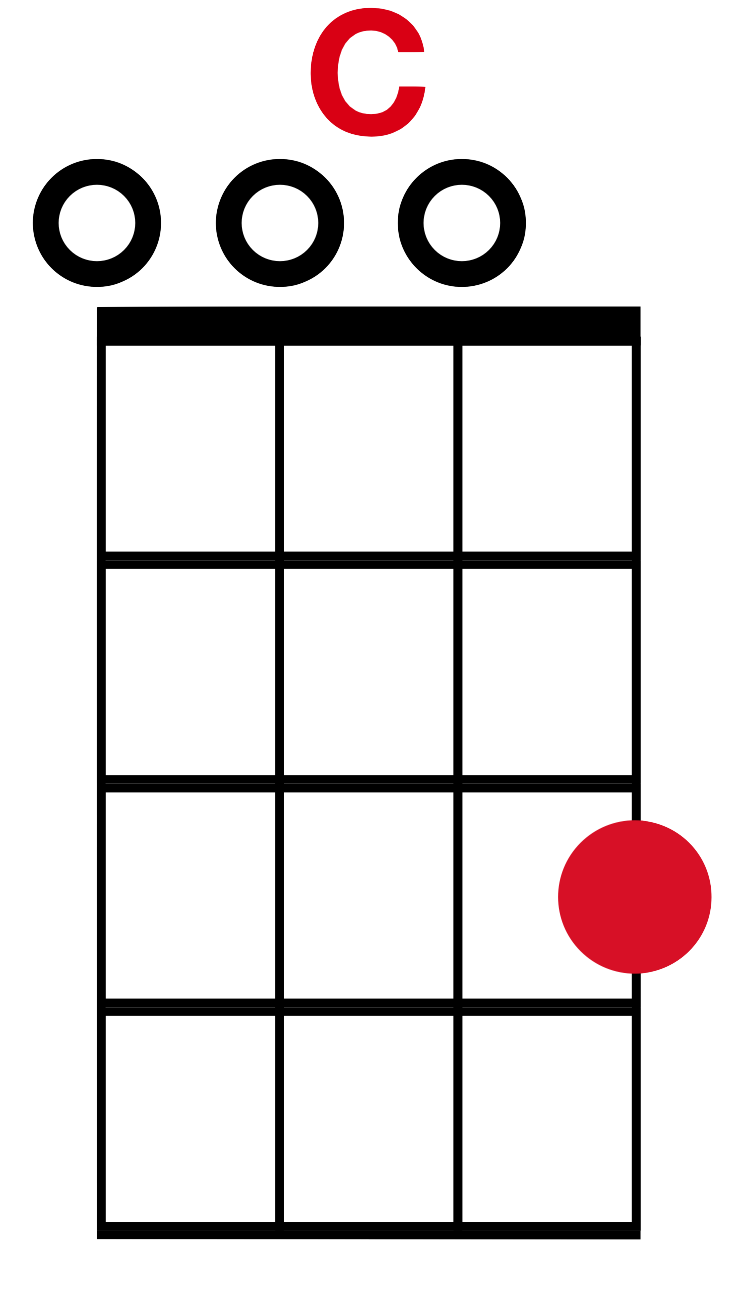 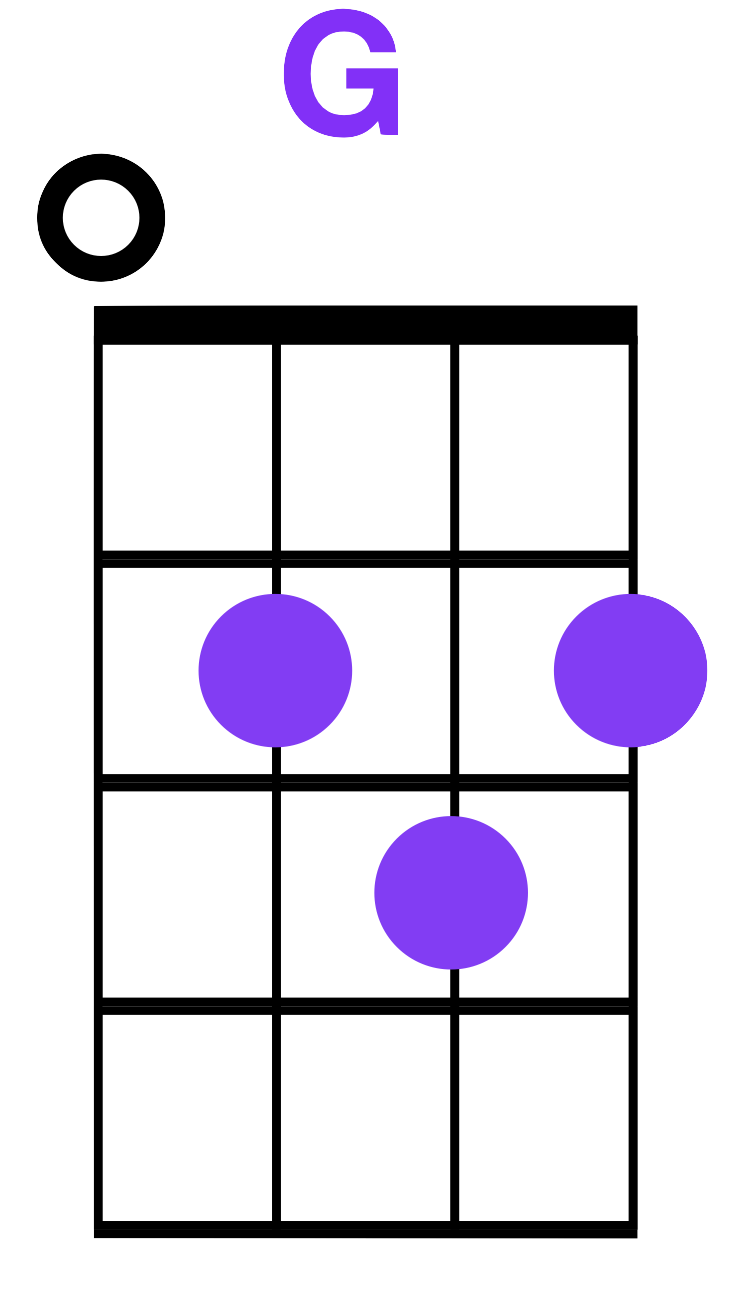 Am             G       
Let it be, let it be, 

            F              Clet it be, let it be.

     C	                          G       
whisper words of wisdom, 

             F        C
Let it be.
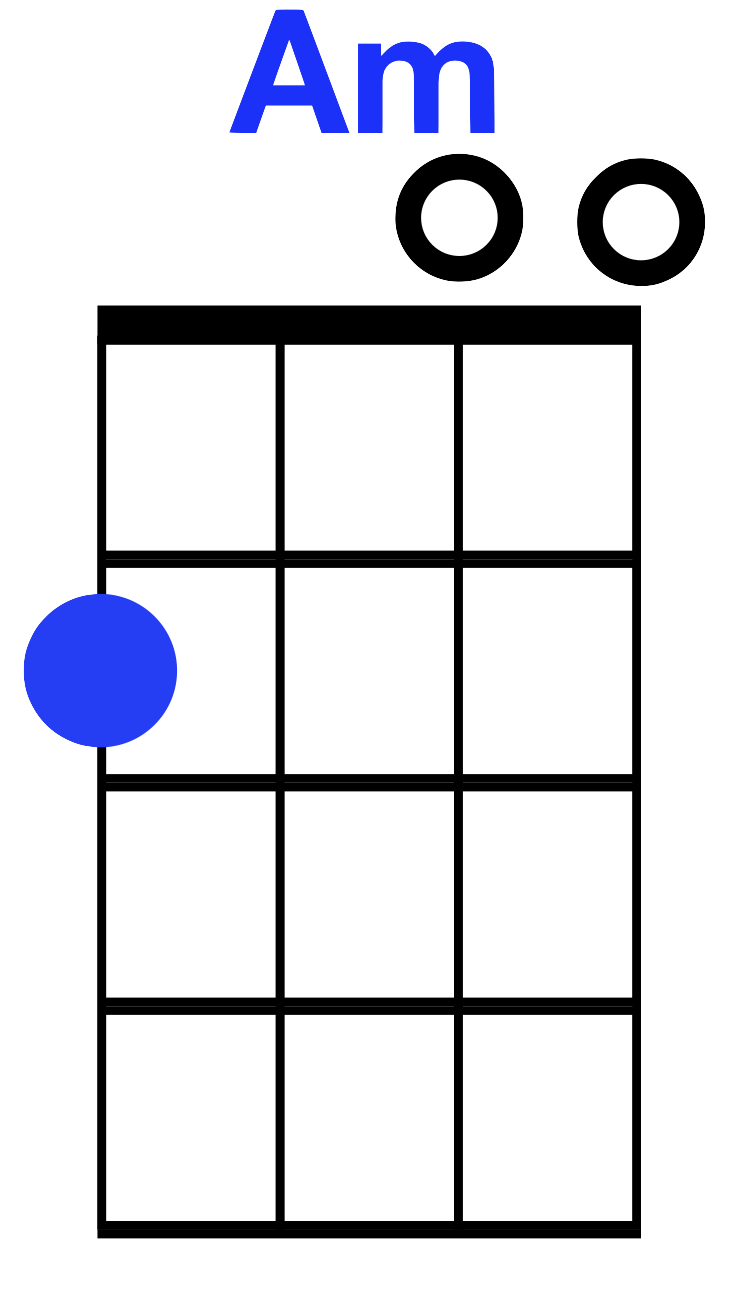 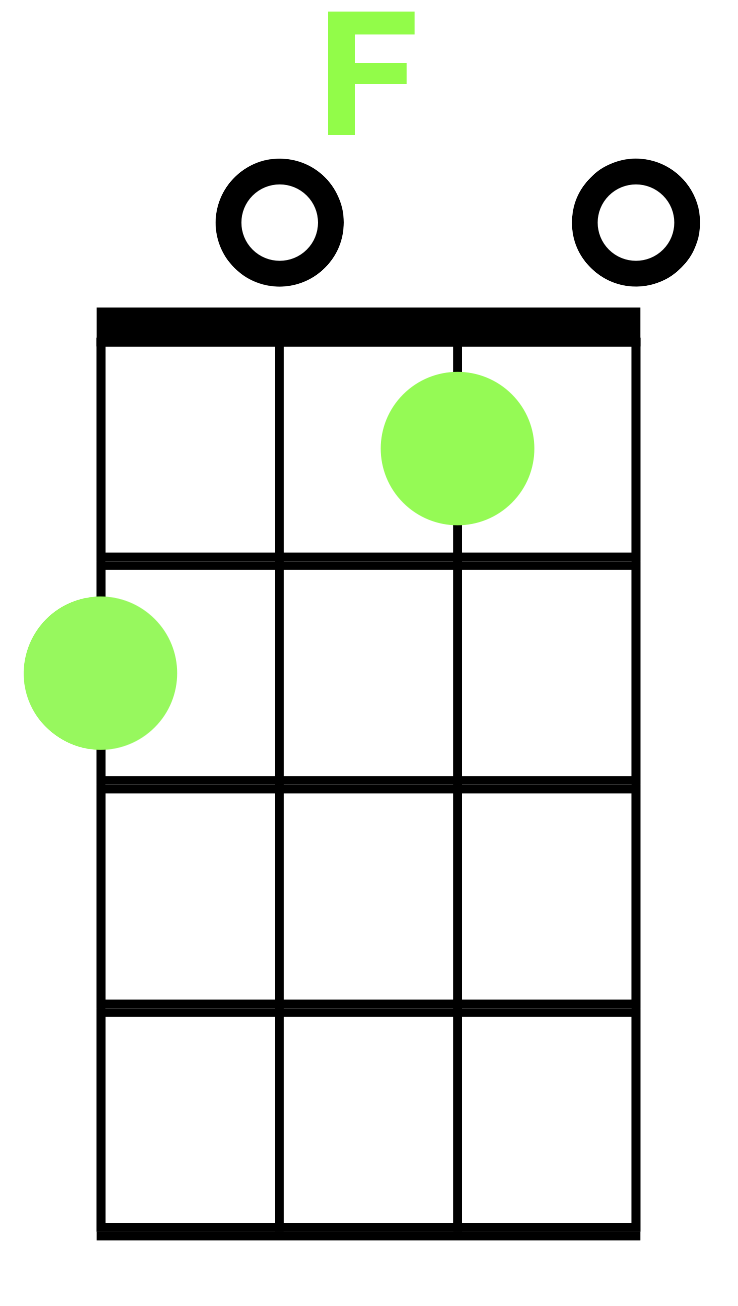 Let it Be
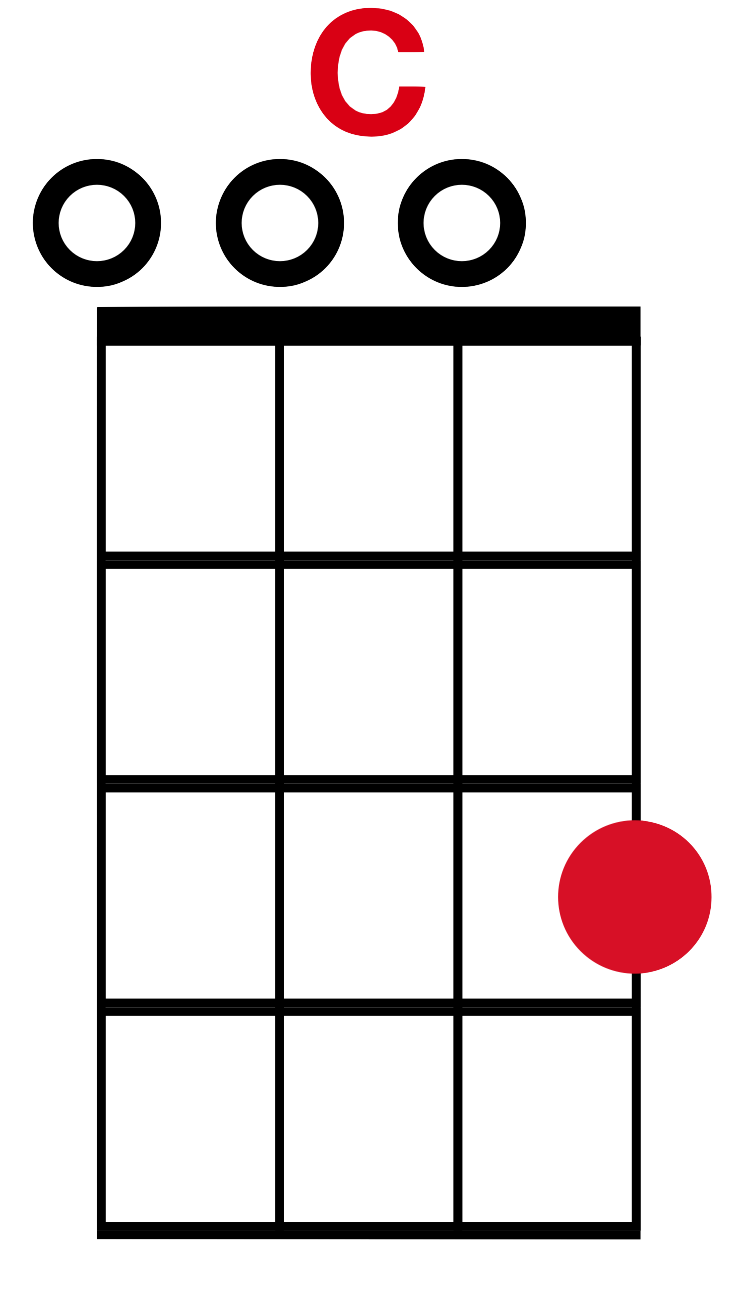 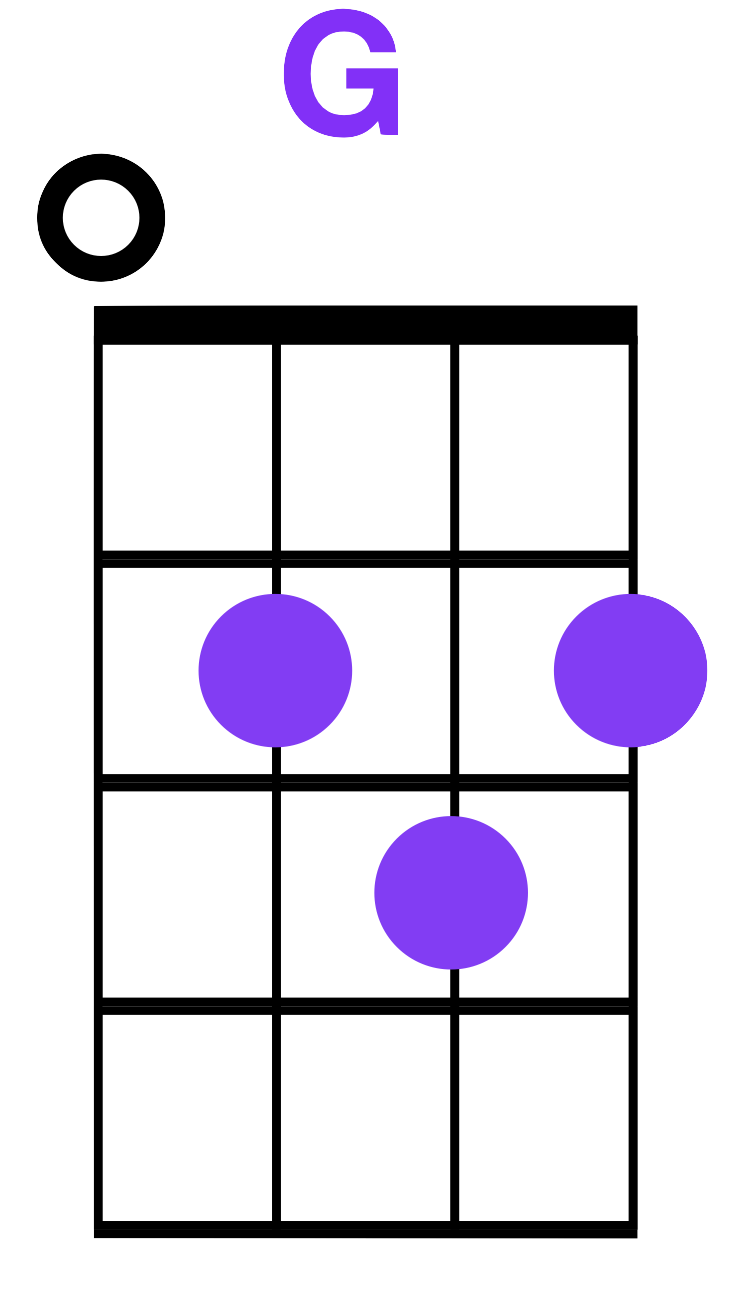 C		                    G       
And when the broken hearted people

  Am                    F                                         			living in the world agree 

   C		                       G       
there will be an answer, 

             F        C
Let it be.
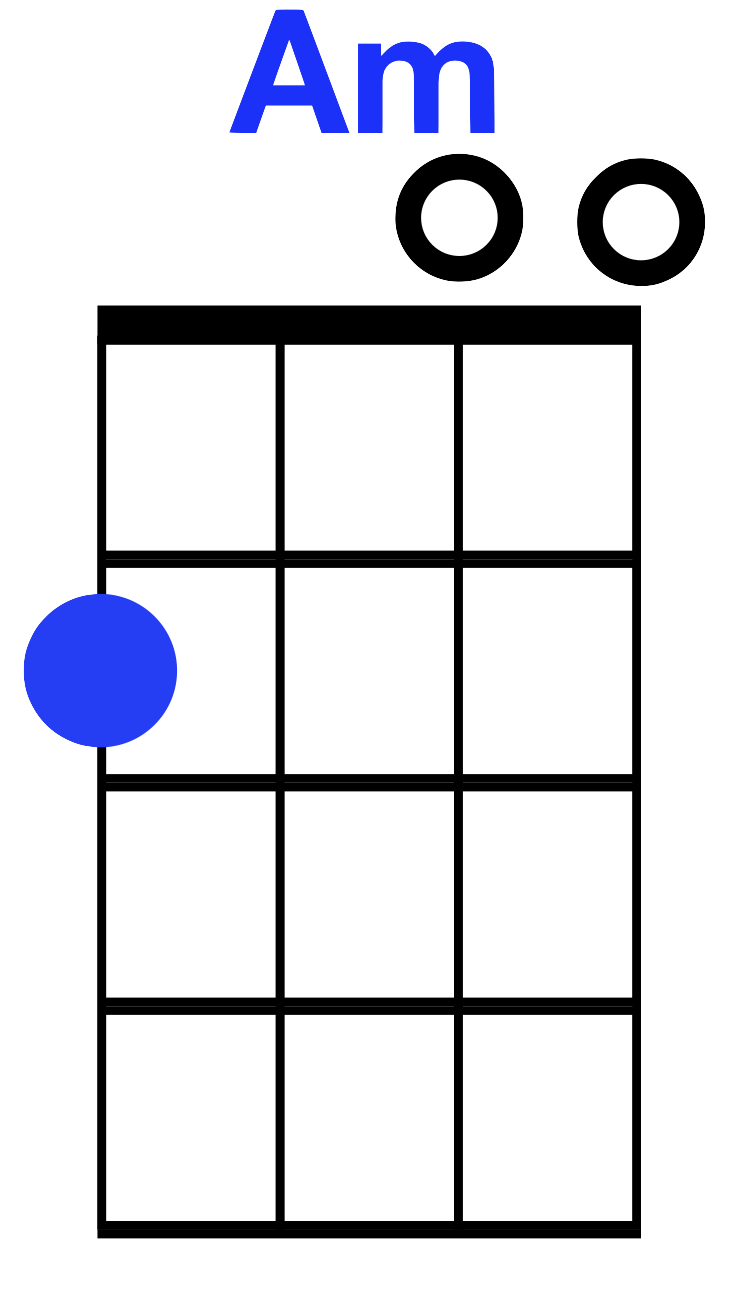 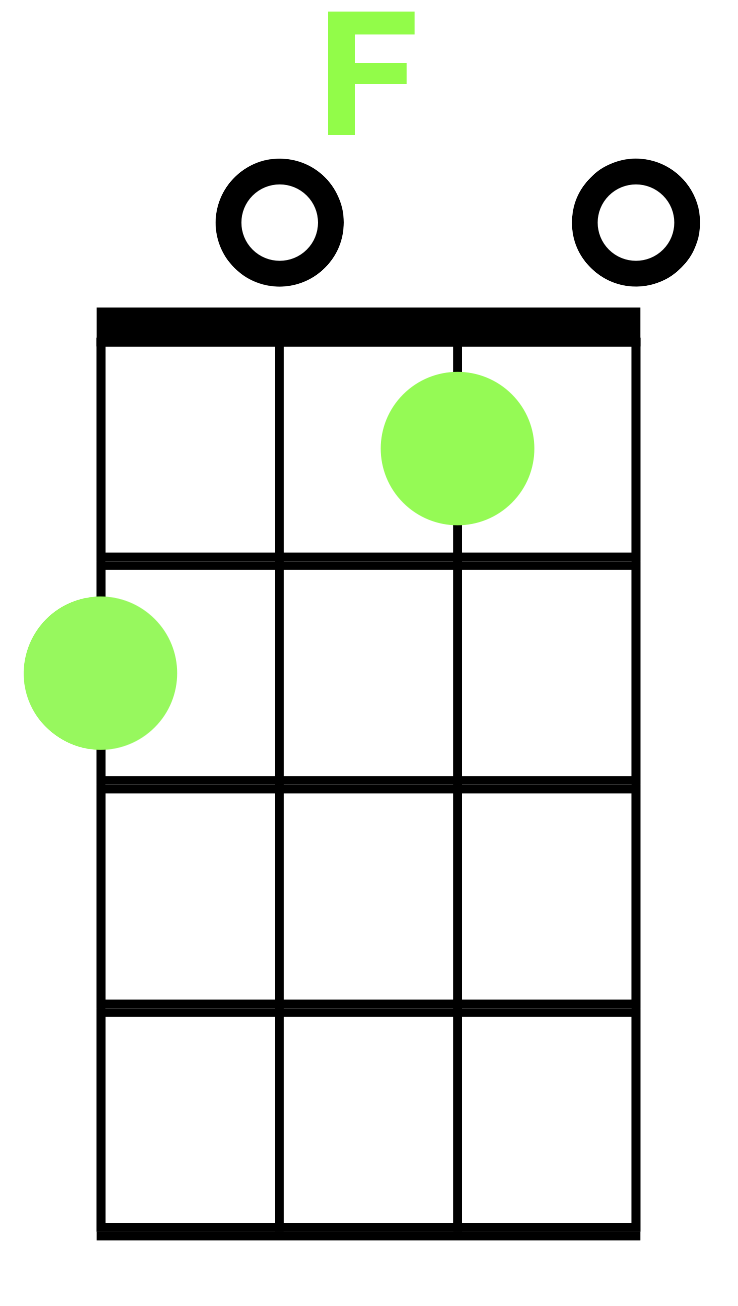 Let it Be
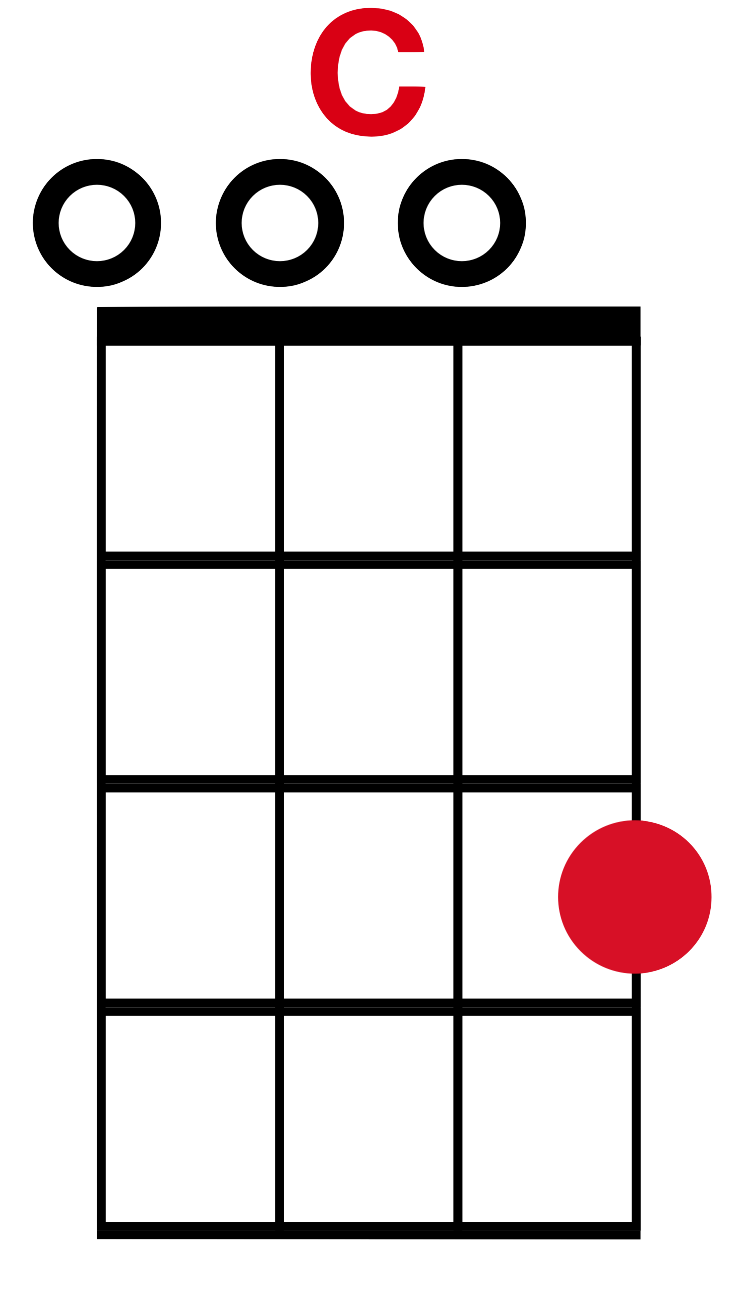 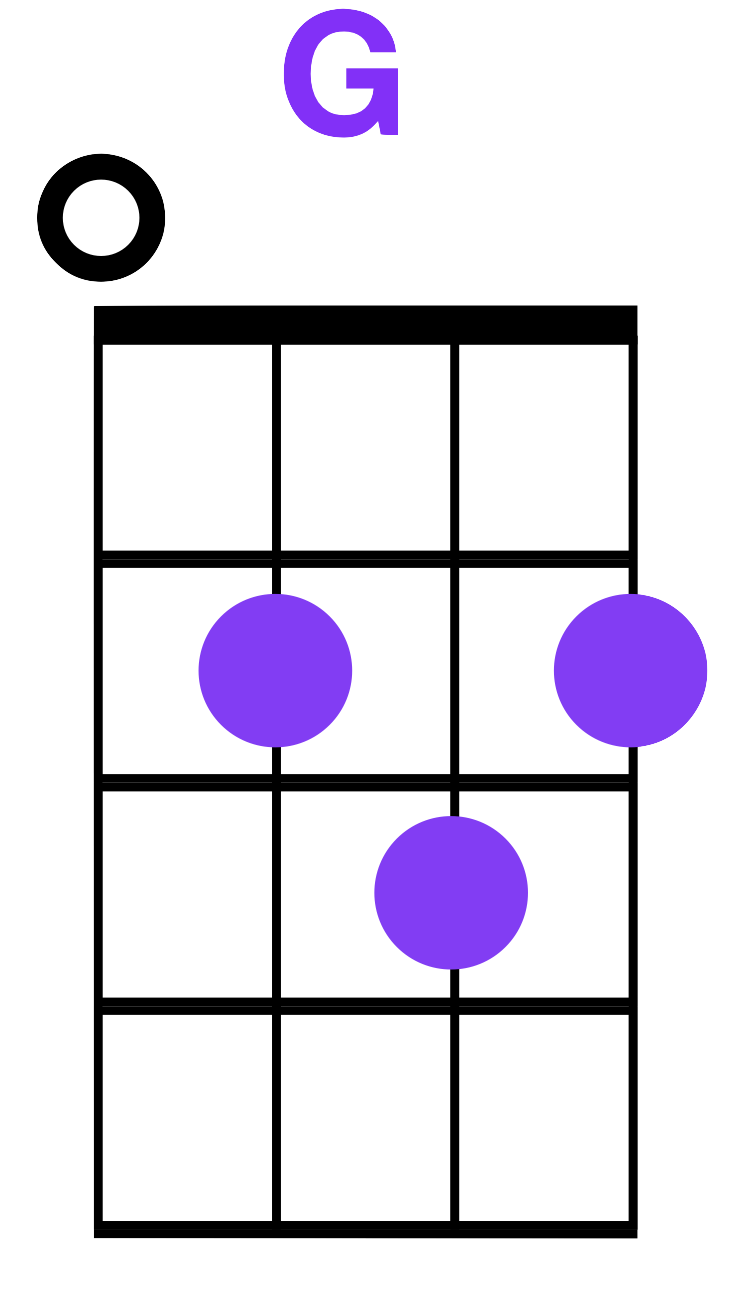 C		                       G       
For though they may be parted 

                Am                               F                    			There is still a chance that they will see

   C		                       G       
there will be an answer, 

             F        C
Let it be.
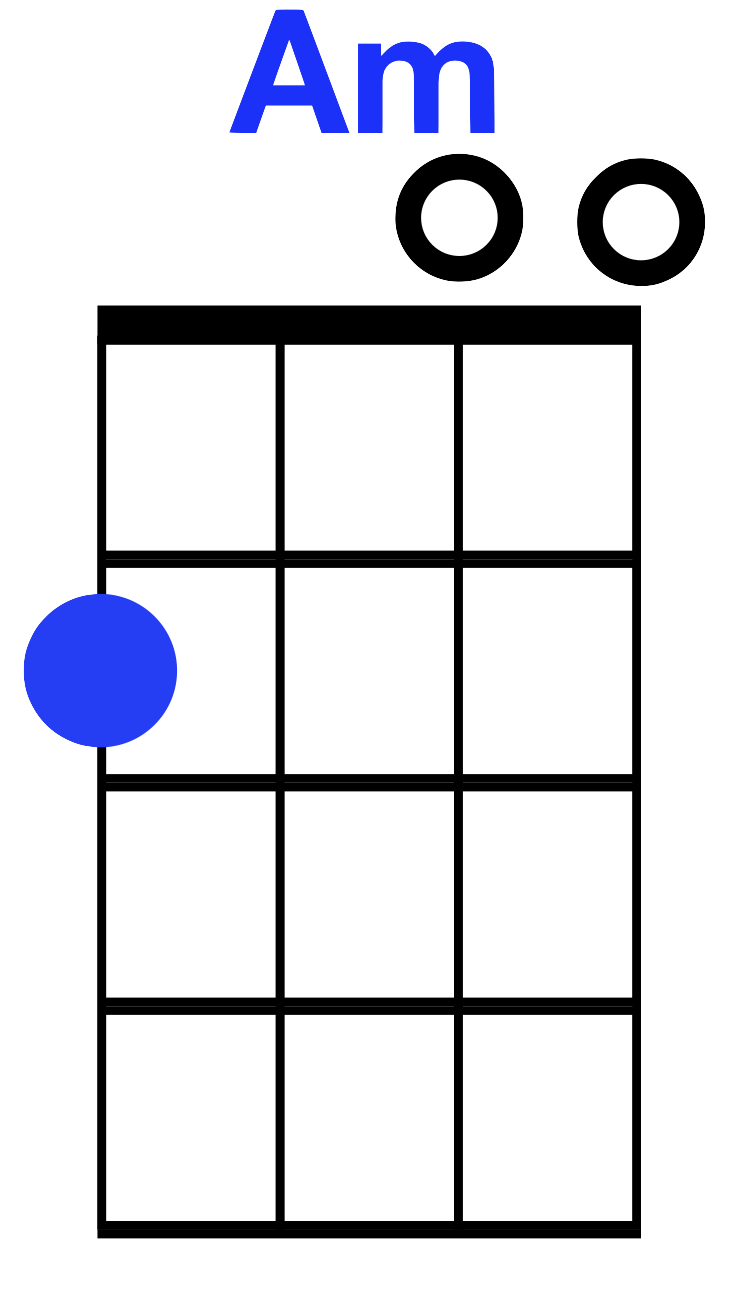 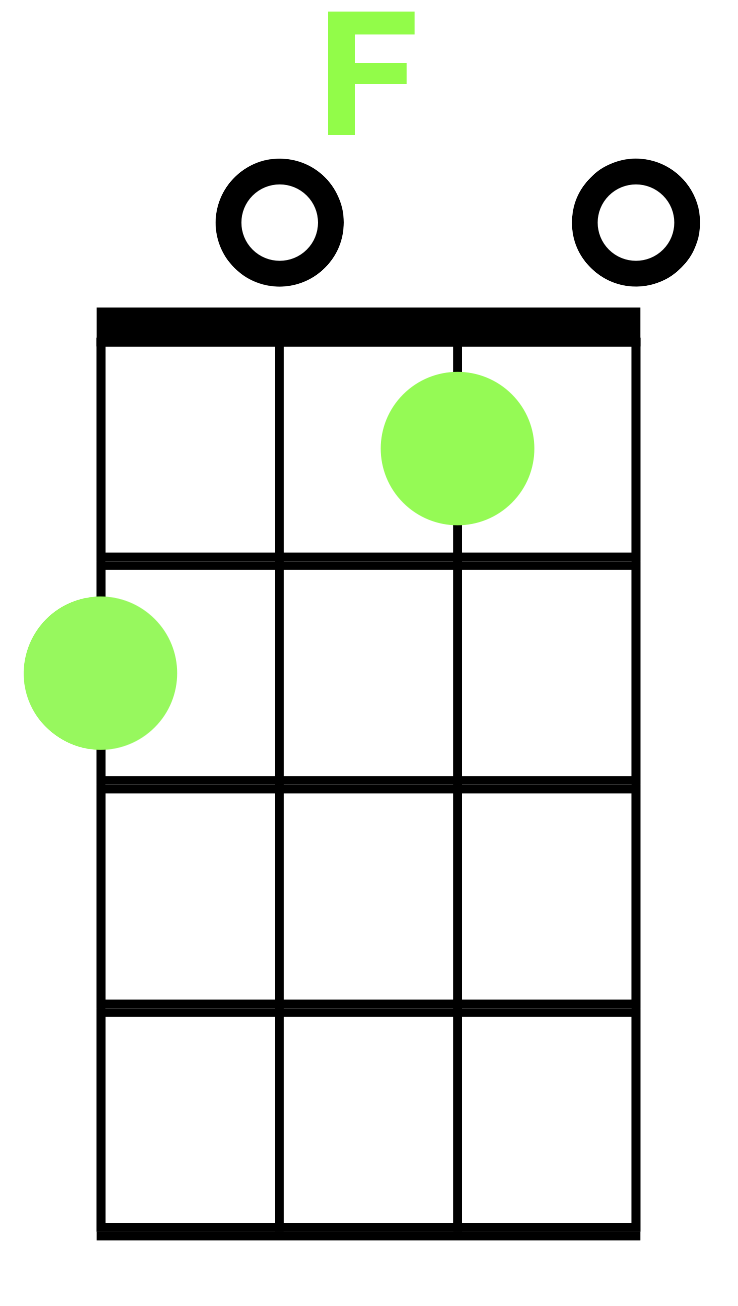 Let it Be
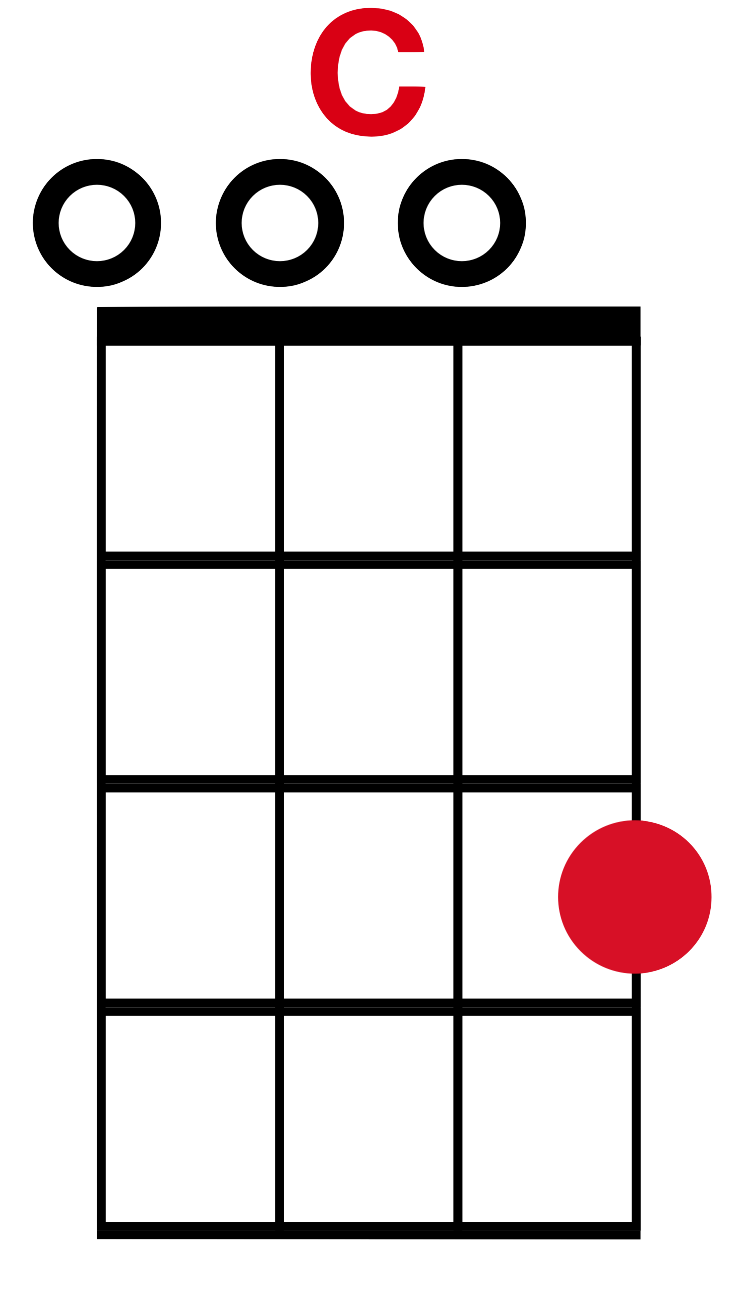 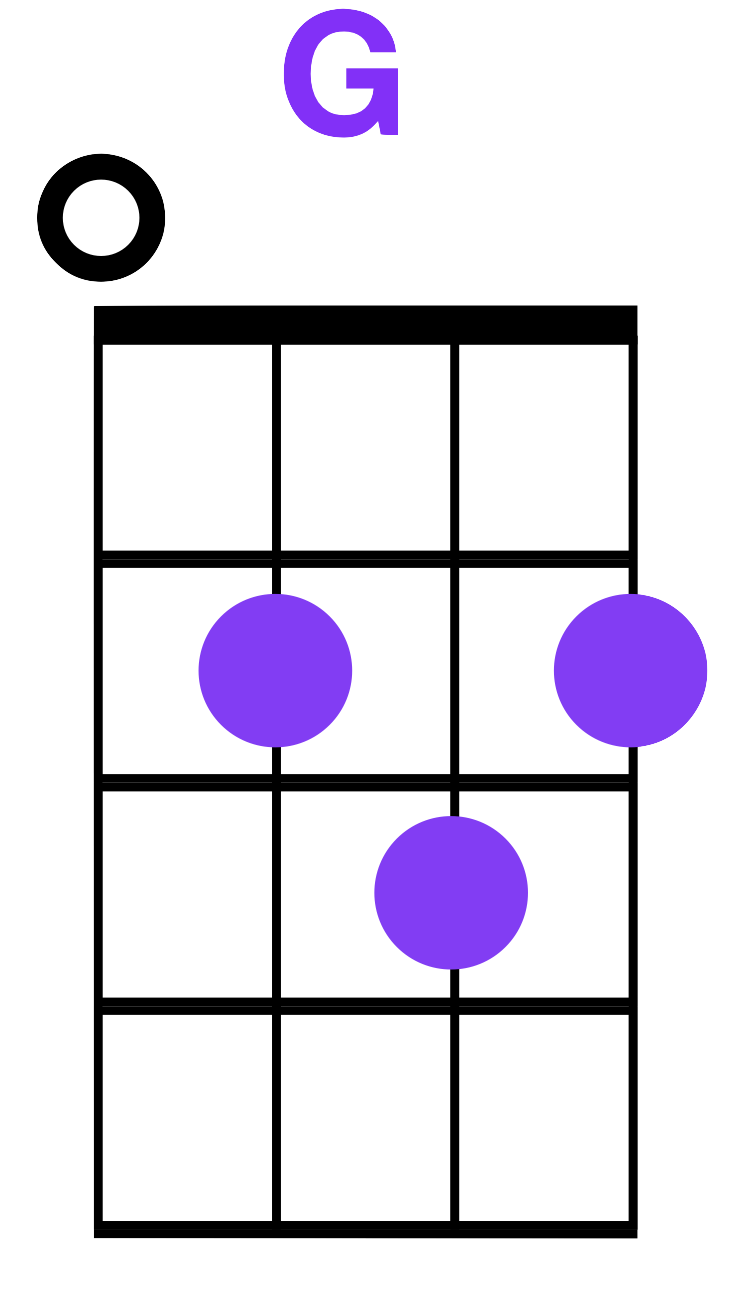 Am             G       
Let it be, let it be, 

            F              Clet it be, let it be.

     C	                          G       
whisper words of wisdom, 

             F        C
Let it be.
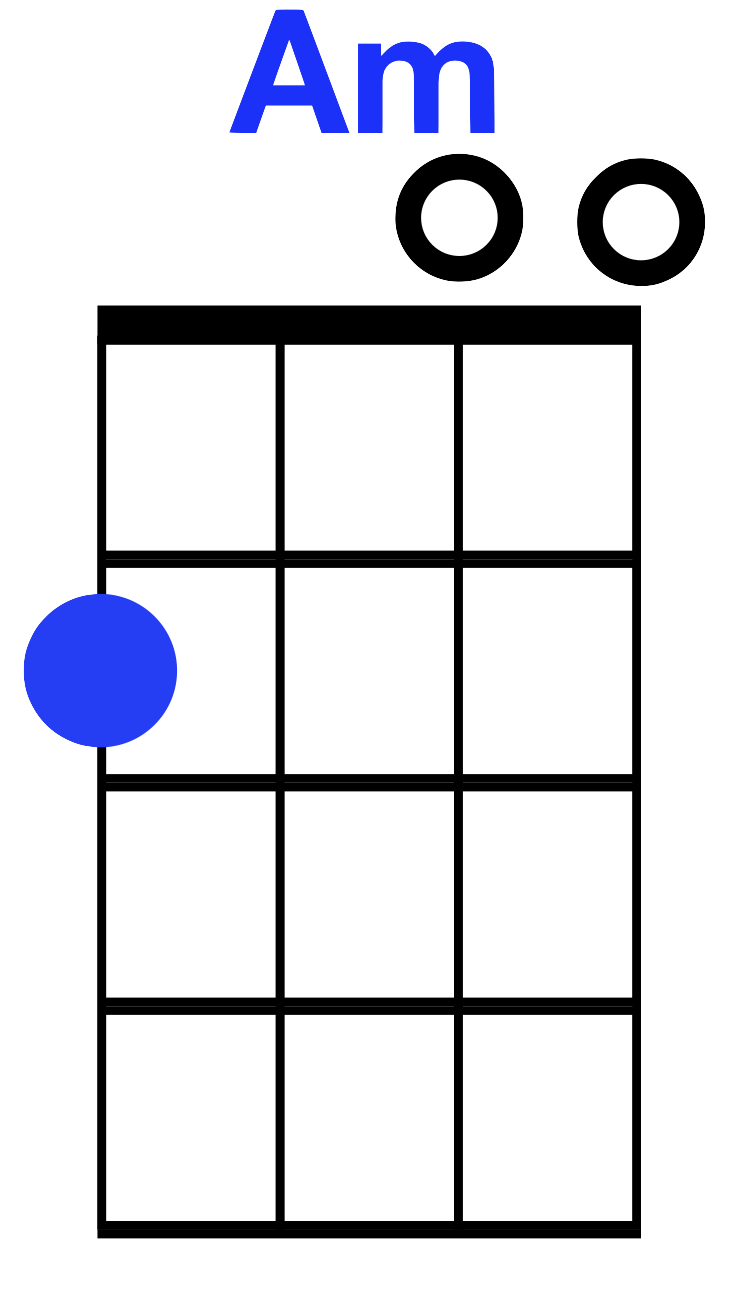 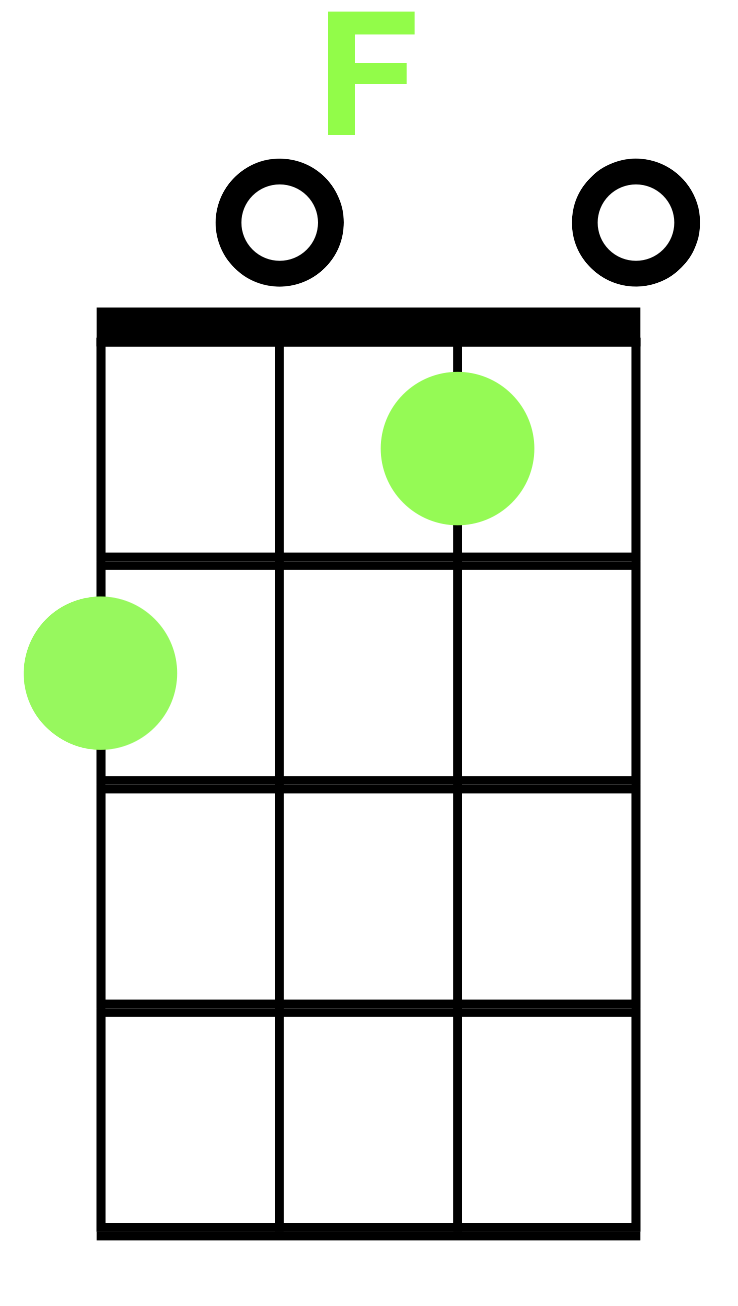 Let it Be
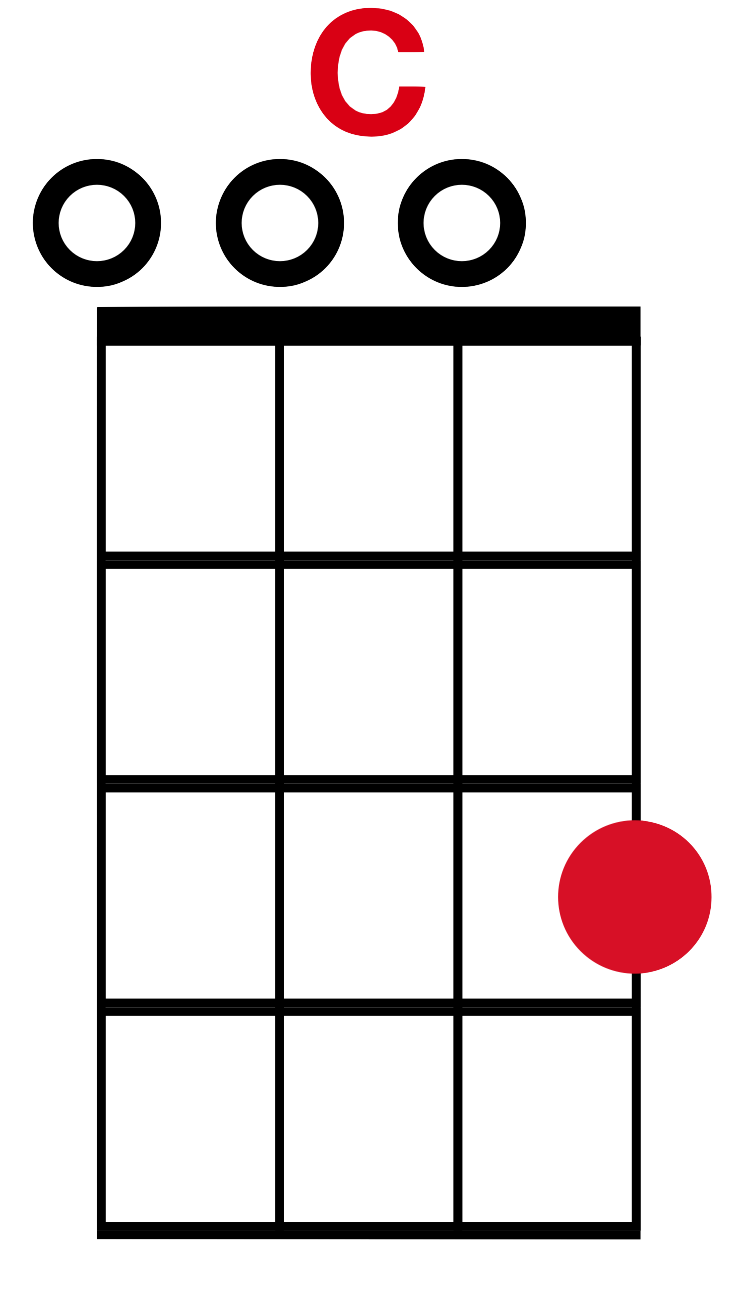 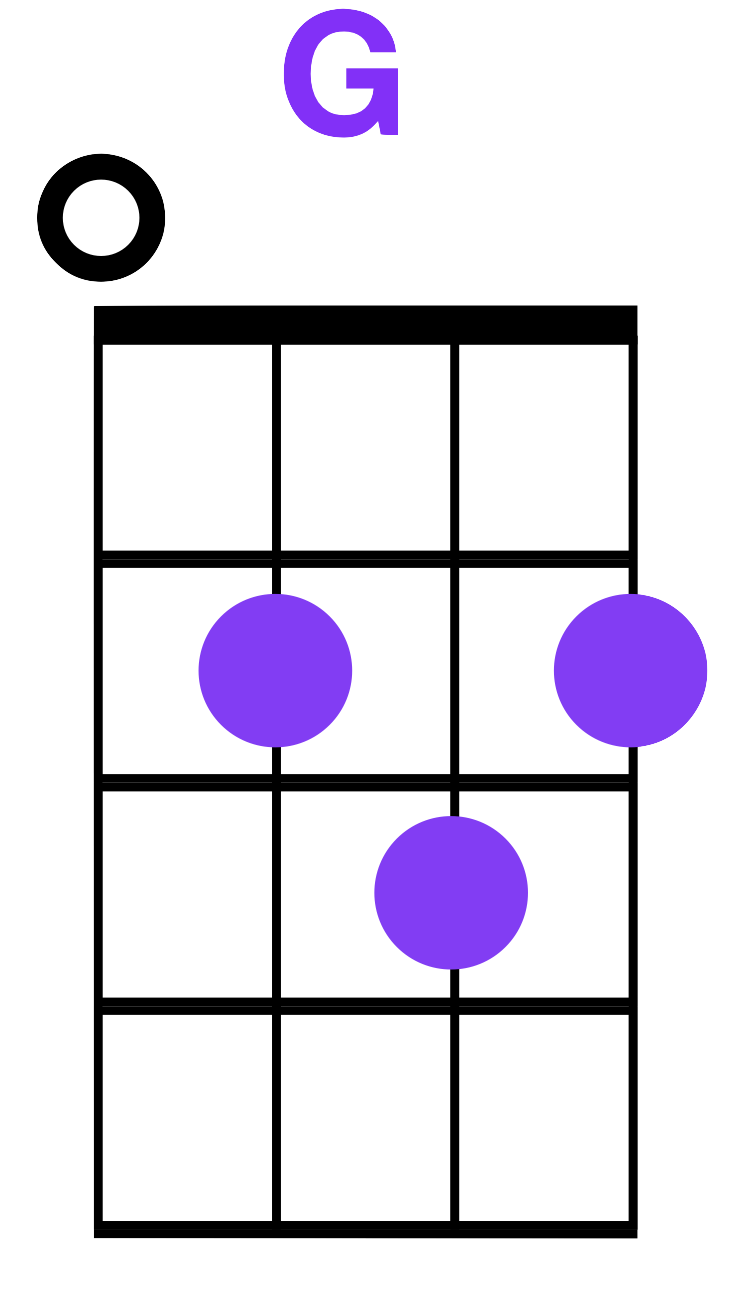 C		                       G       
And when the night is cloudy 

                Am                             F                   			There is still a light that shines on me.

   C		                       G       
Shine until tomorrow. 

             F        C
Let it be.
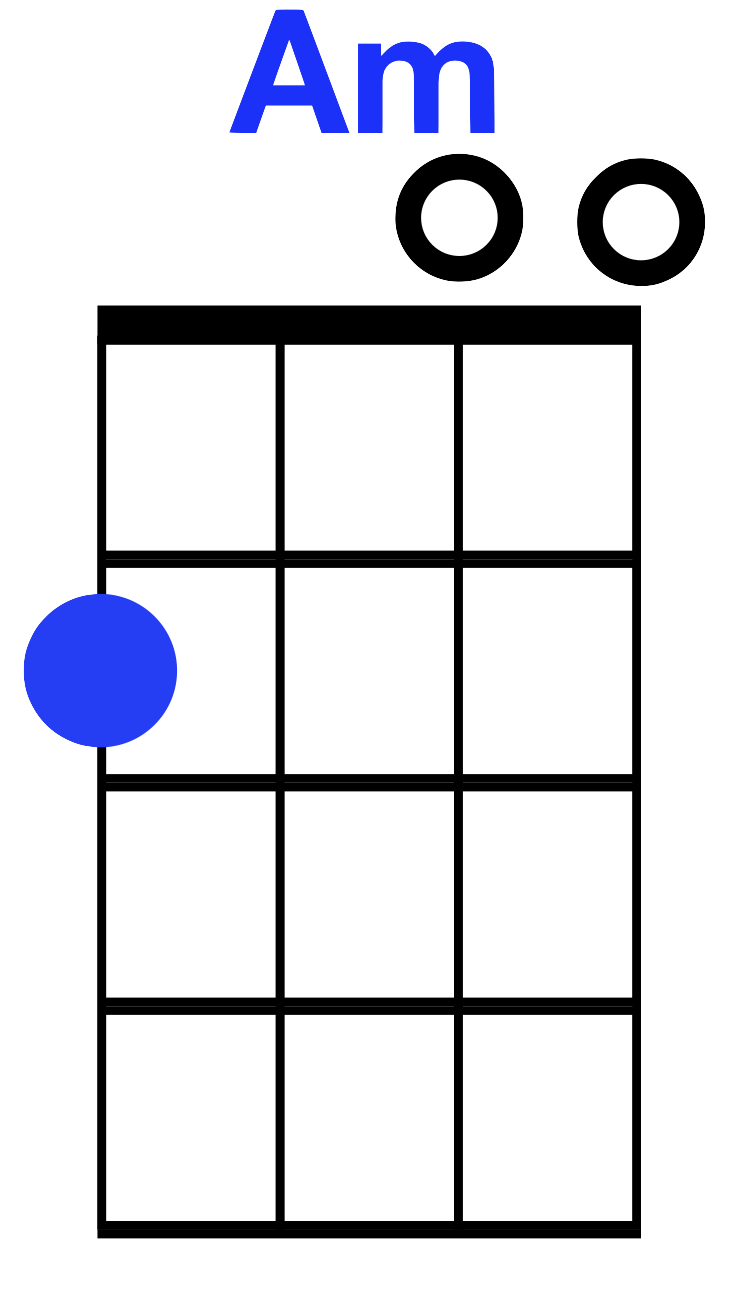 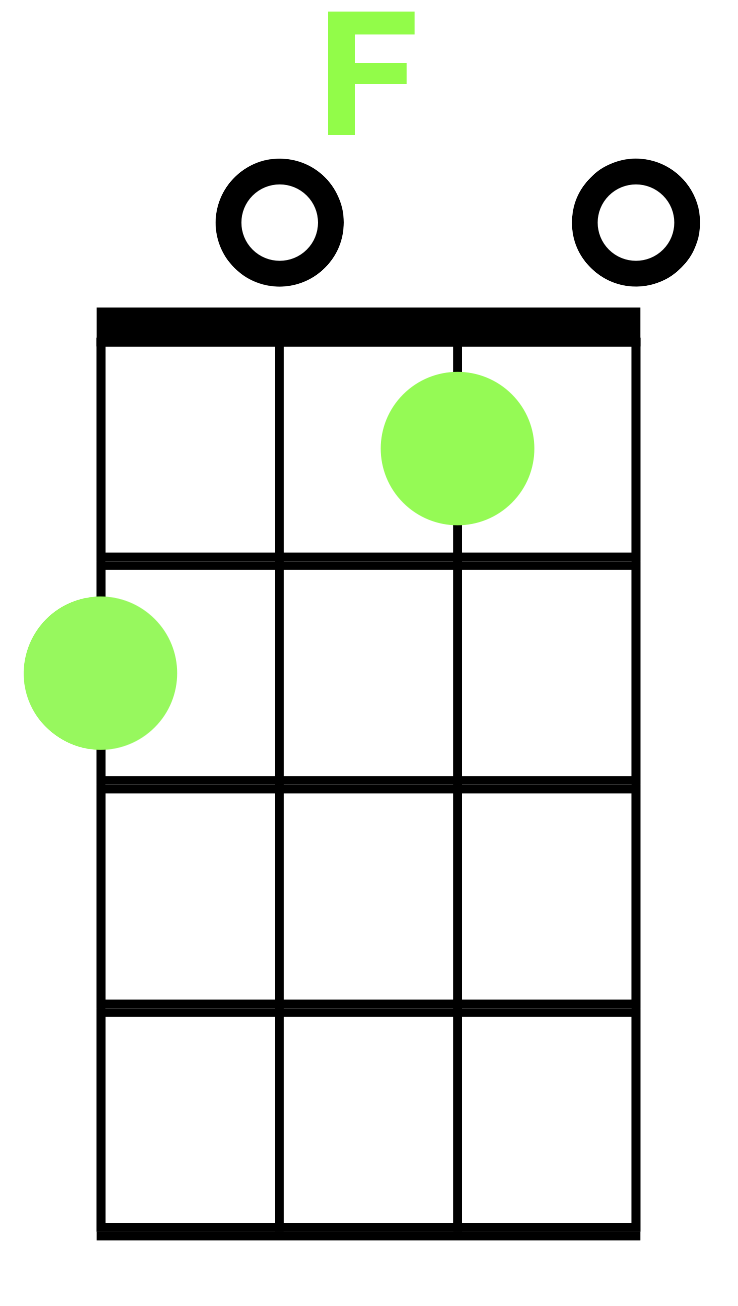 Let it Be
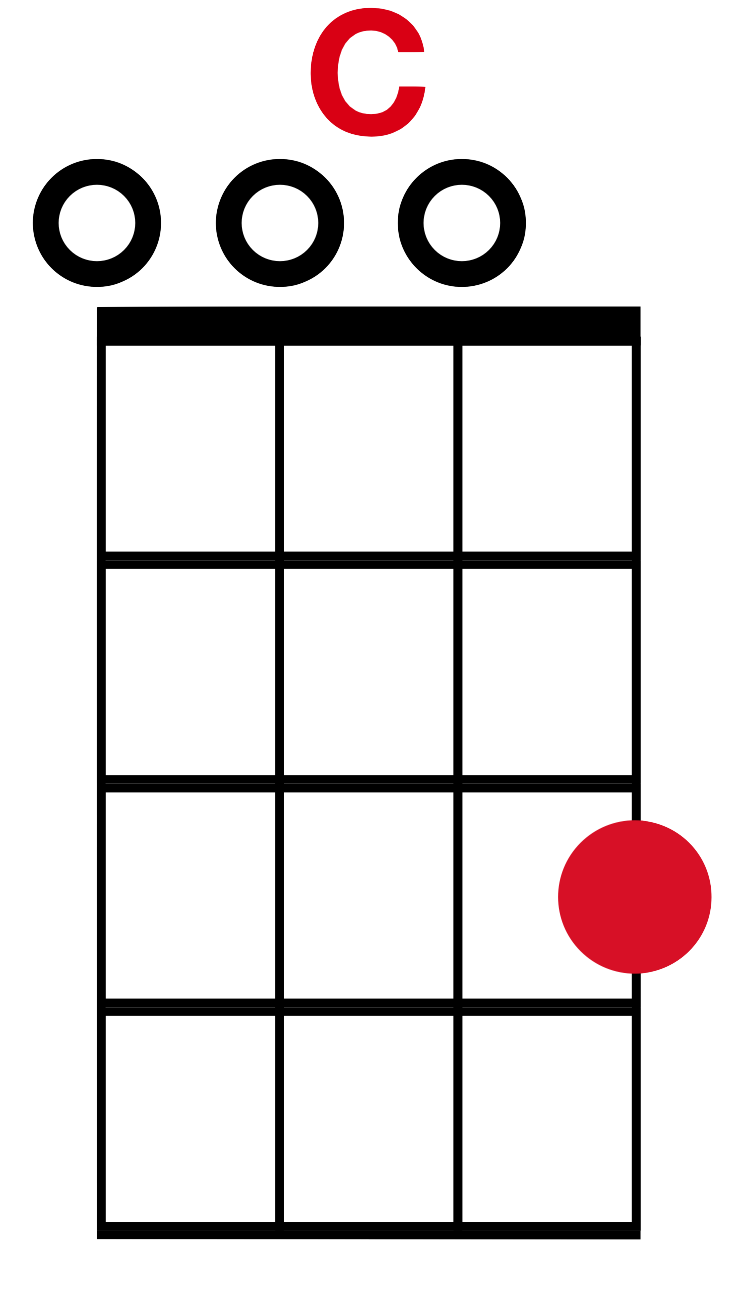 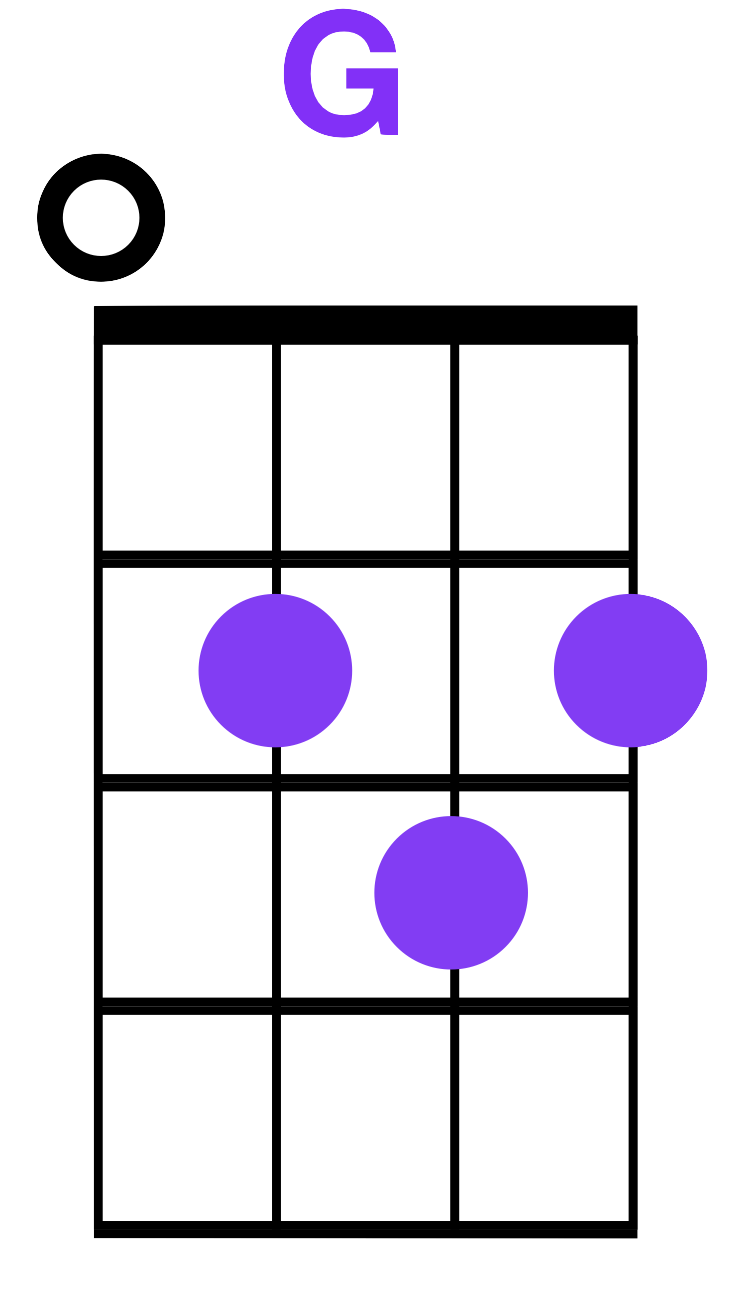 C		               G       
I wake up to the sound of music

  Am                       F                                         			Mother Mary comes to me. 

       C		                   G       
speaking words of wisdom, 

             F        C
Let it be.
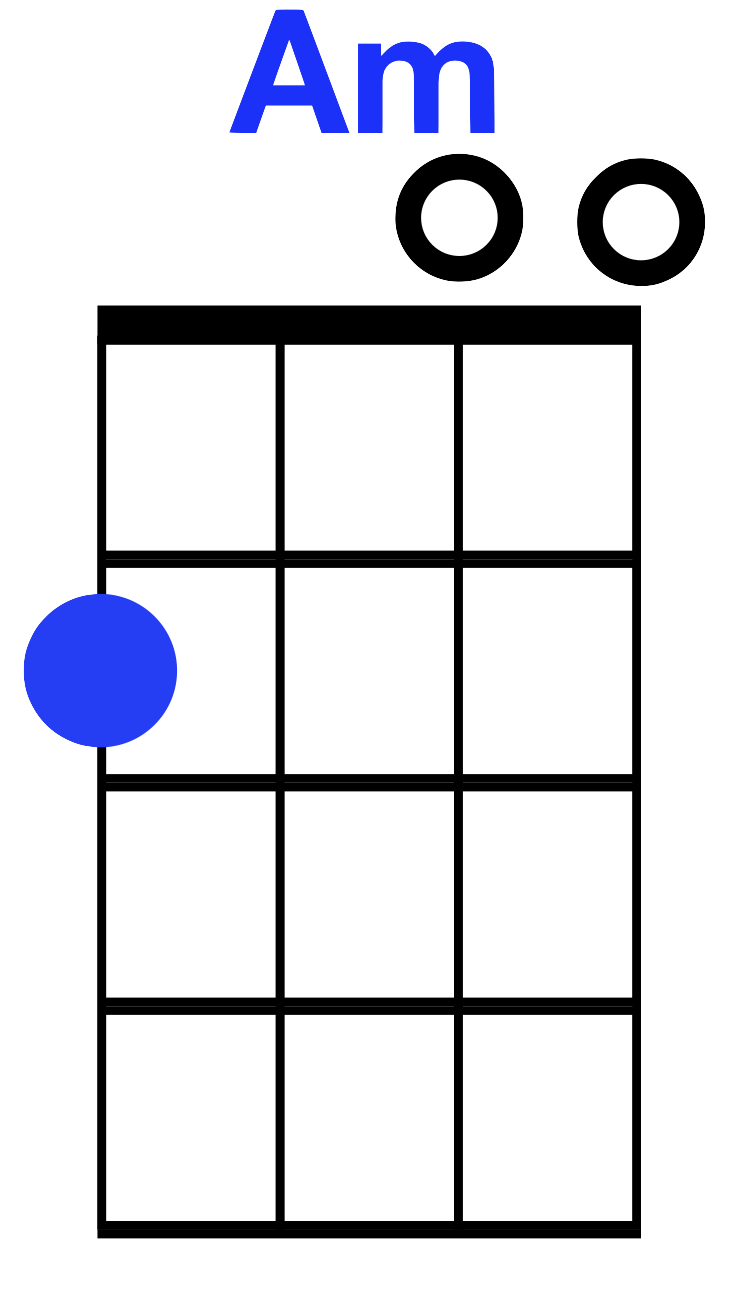 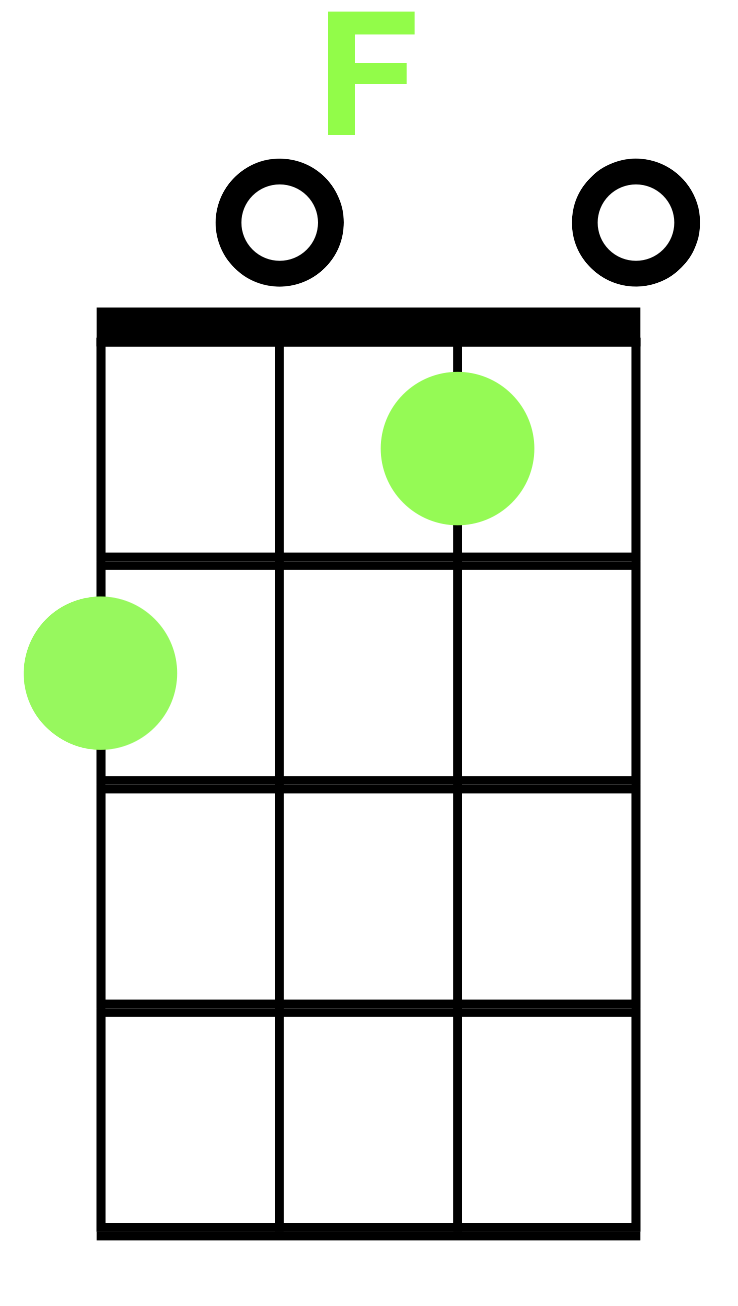 Let it Be
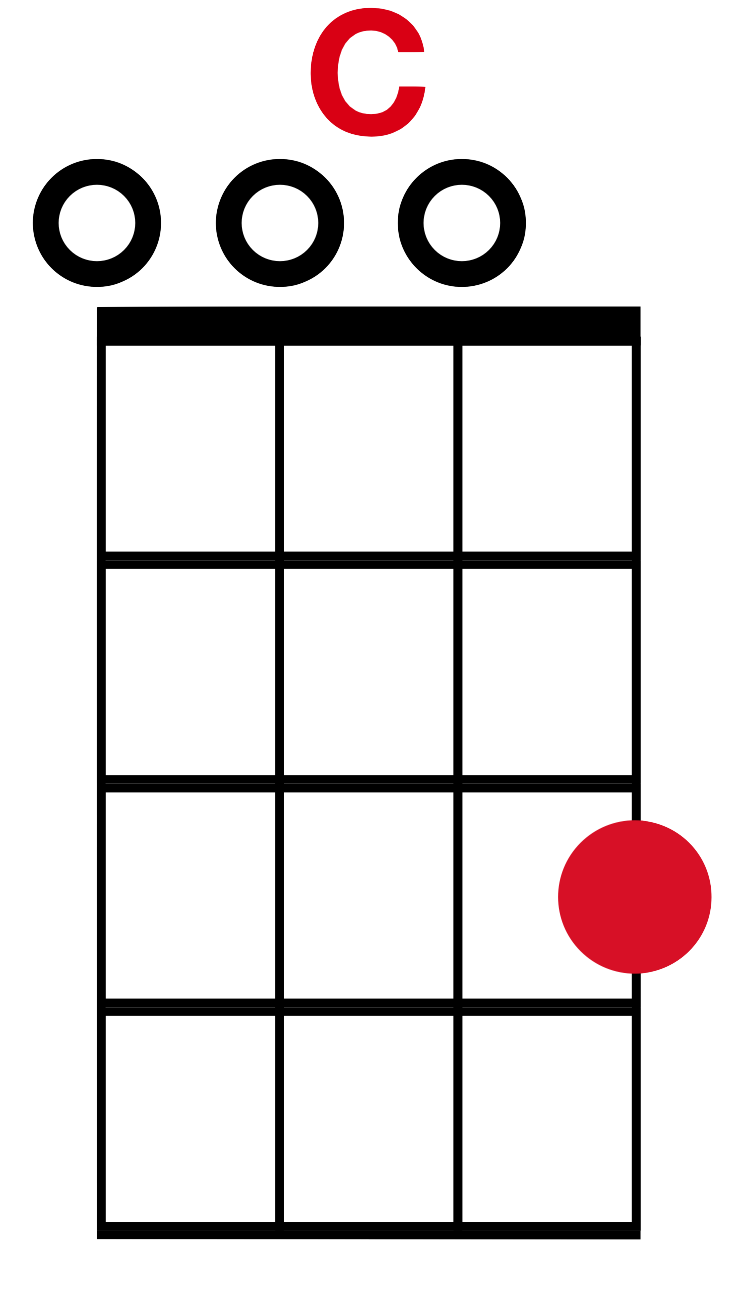 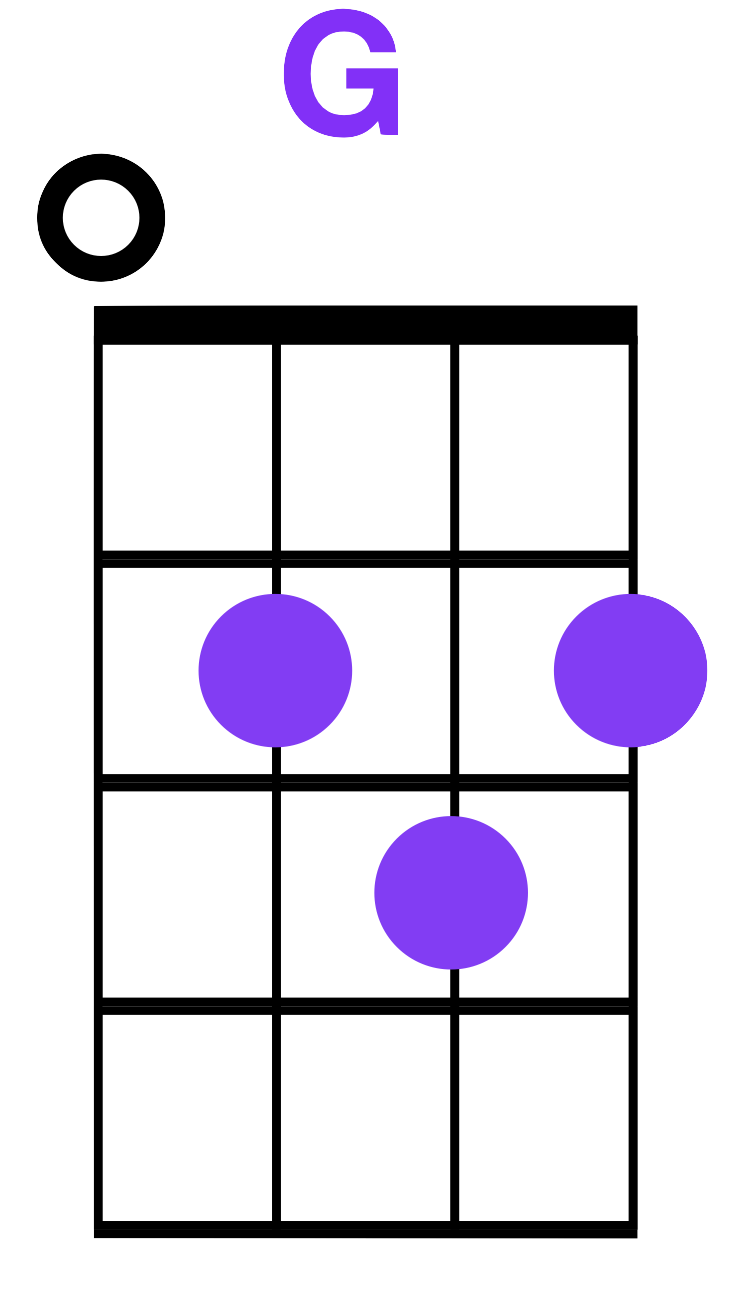 Am             G       
Let it be, let it be, 

            F              Clet it be, let it be.

     C	                          G       
whisper words of wisdom, 

             F        C
Let it be.
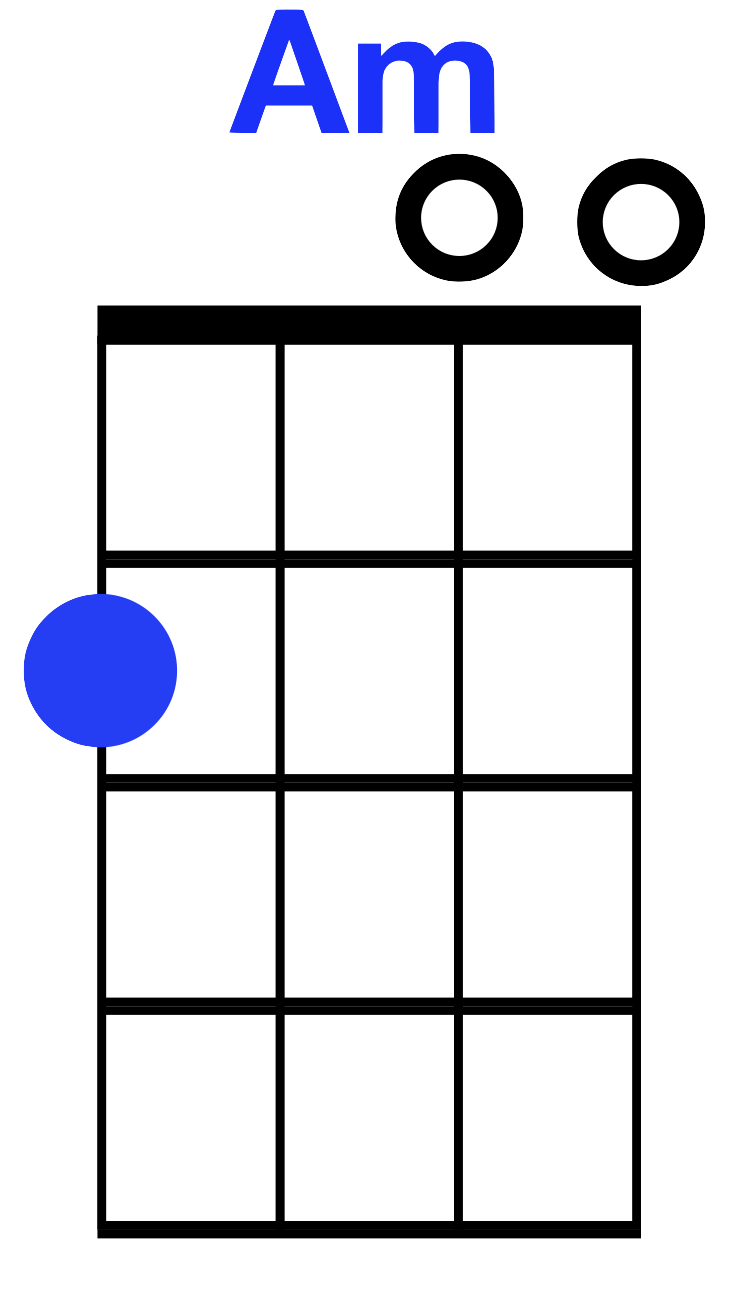 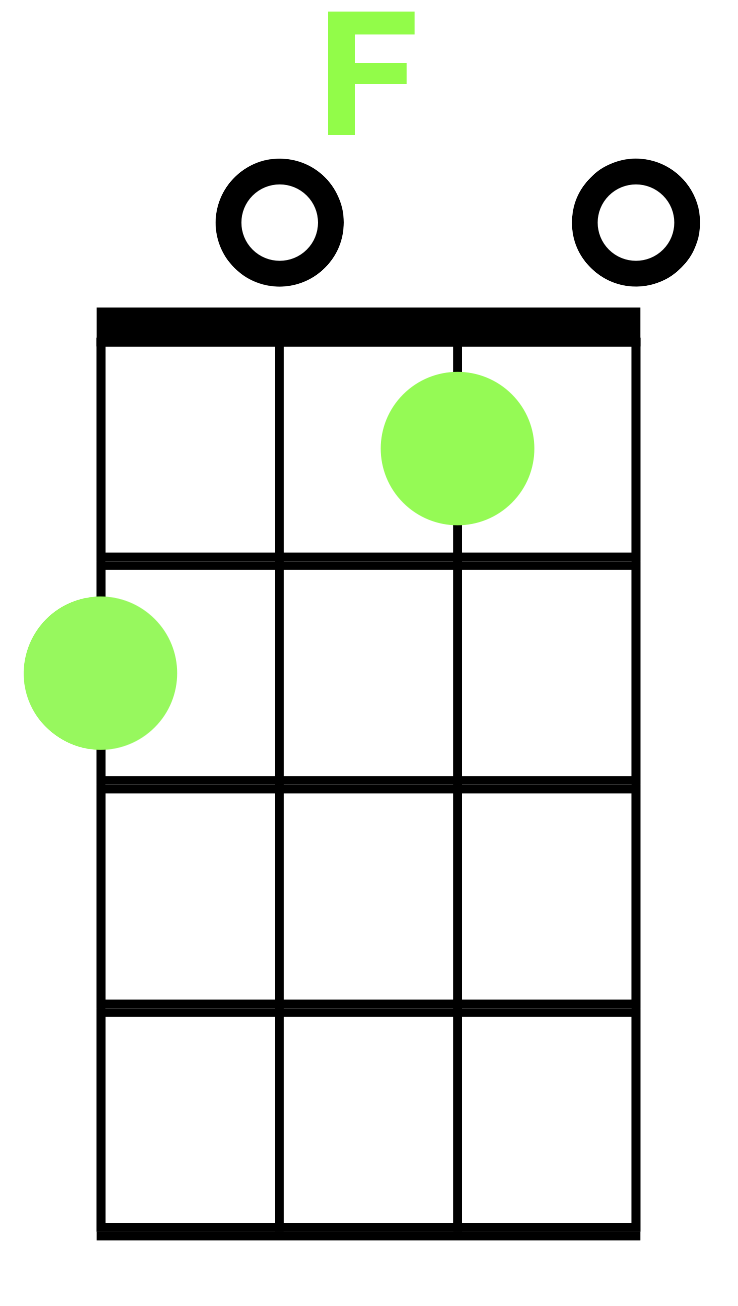 Let it Be
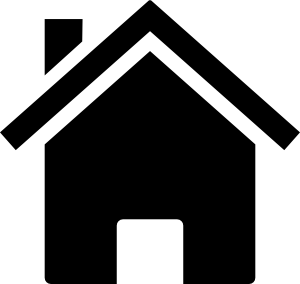 Home
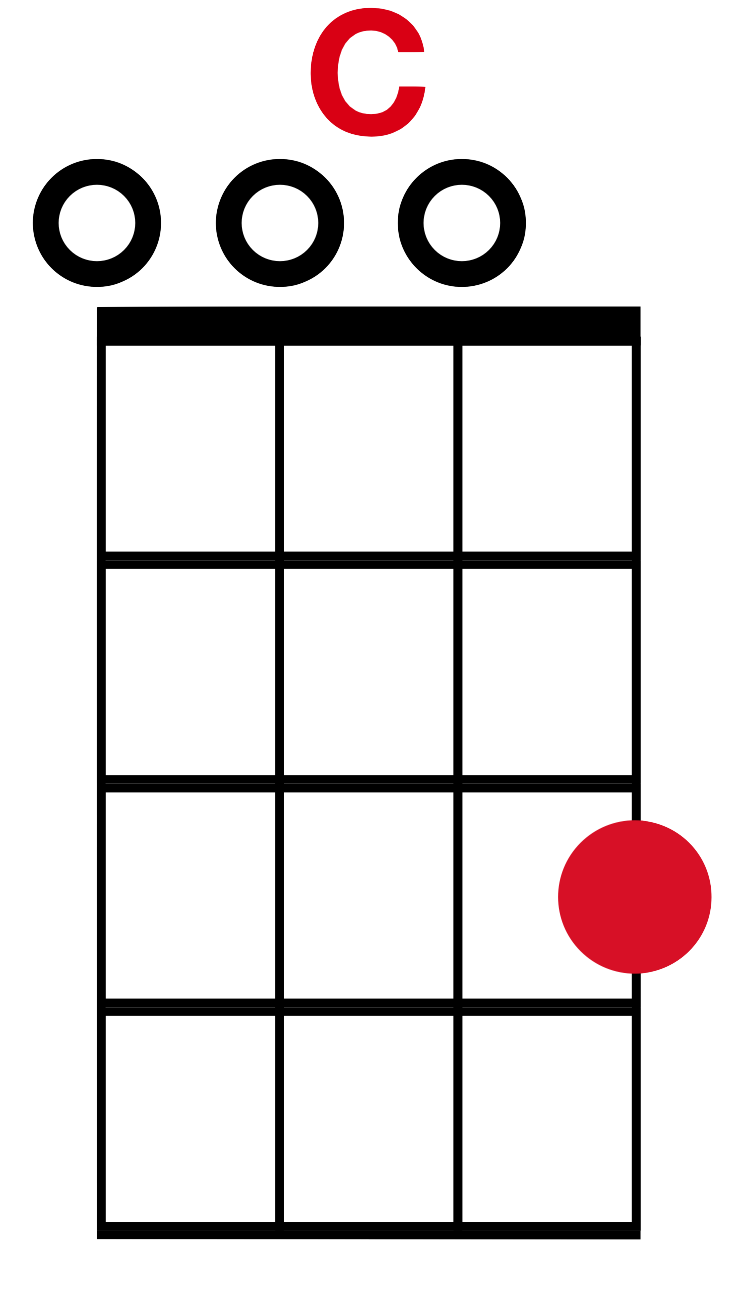 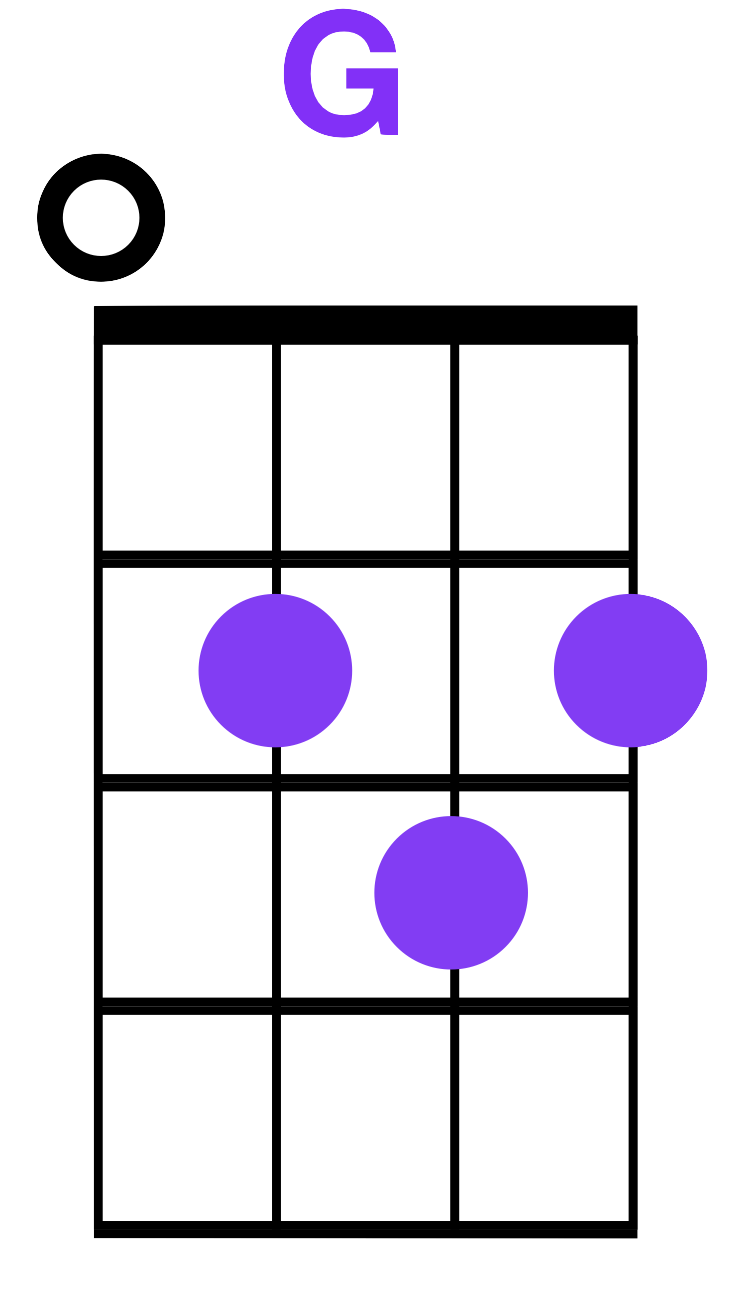 Am             G       
Let it be, let it be, 

            F              Clet it be, let it be.

     C	                          G       
whisper words of wisdom, 

             F        C
Let it be.
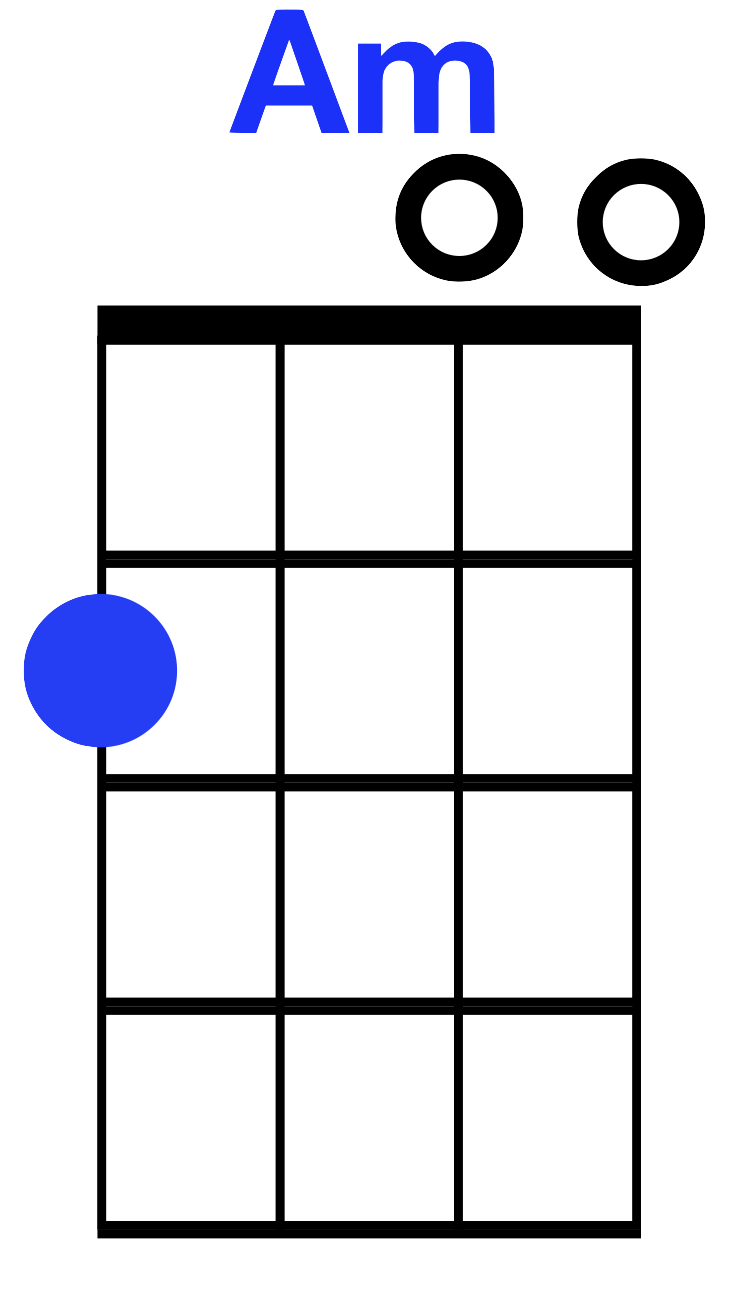 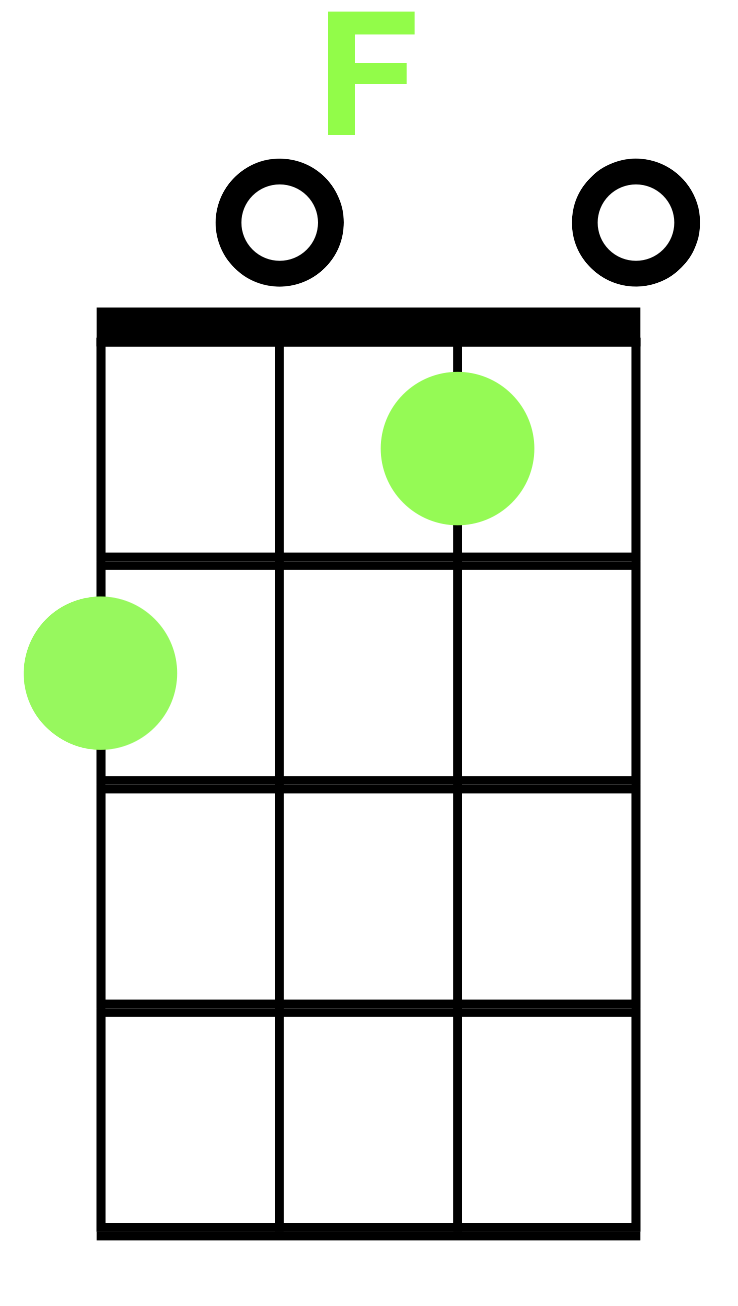 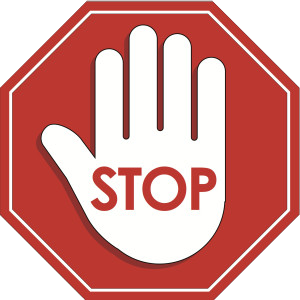 You Belong with Me
Taylor Swift
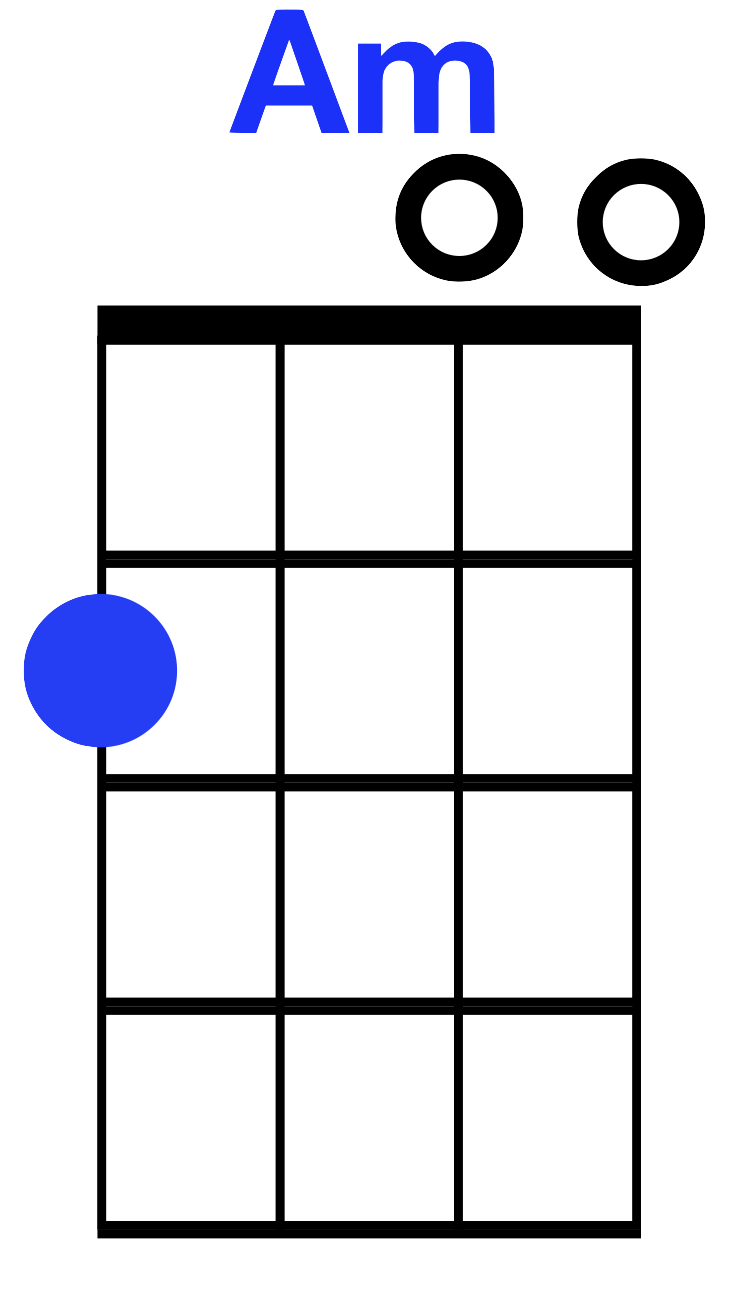 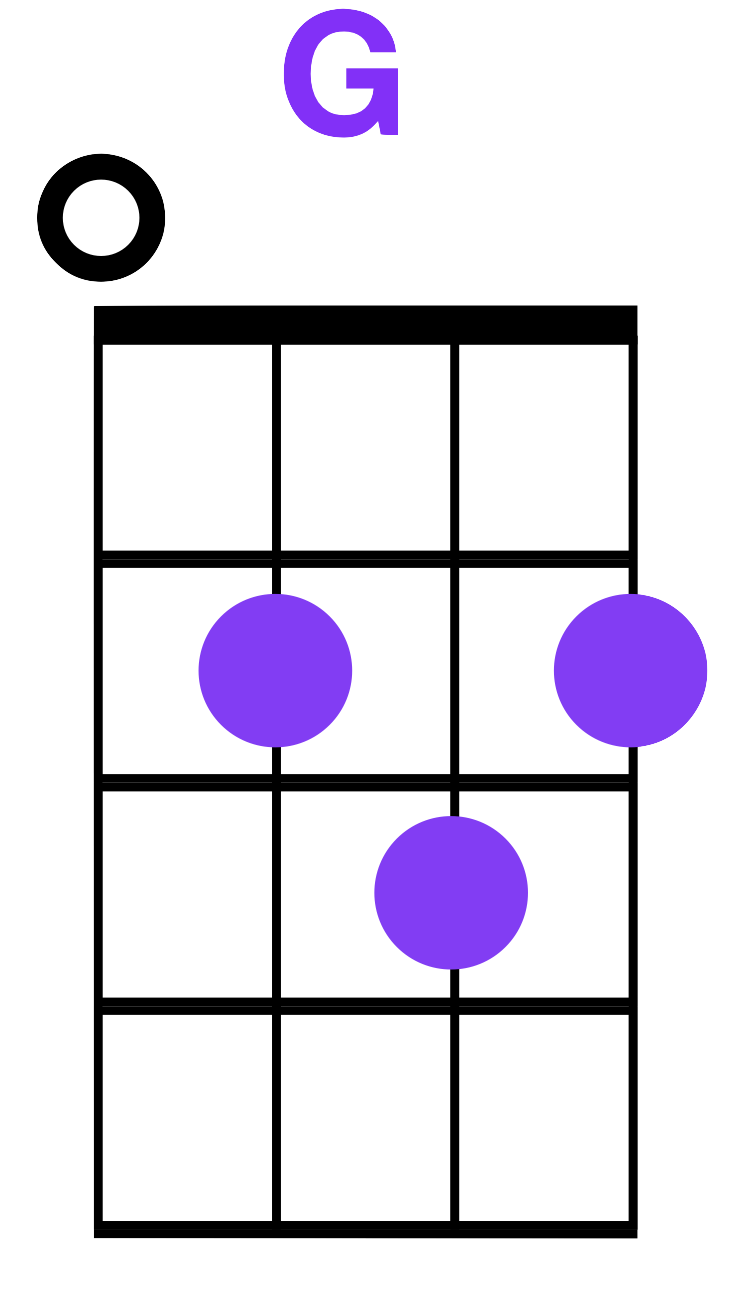 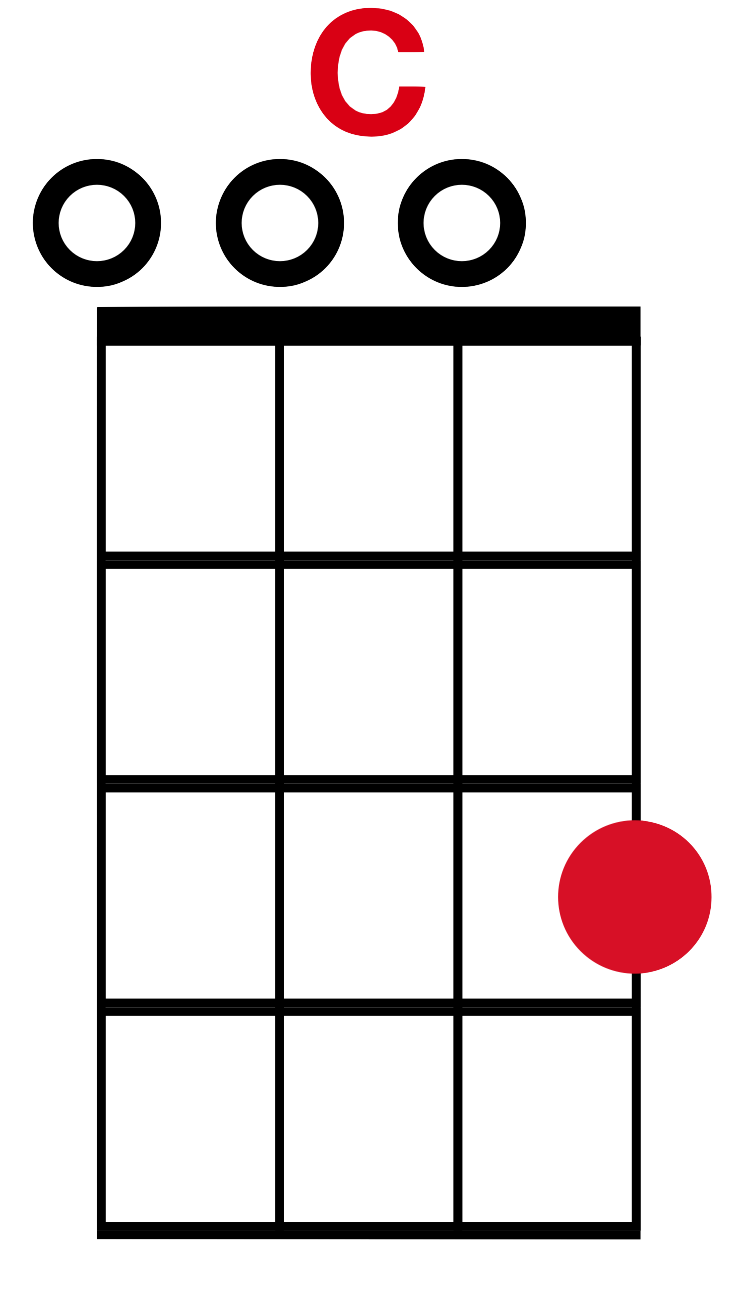 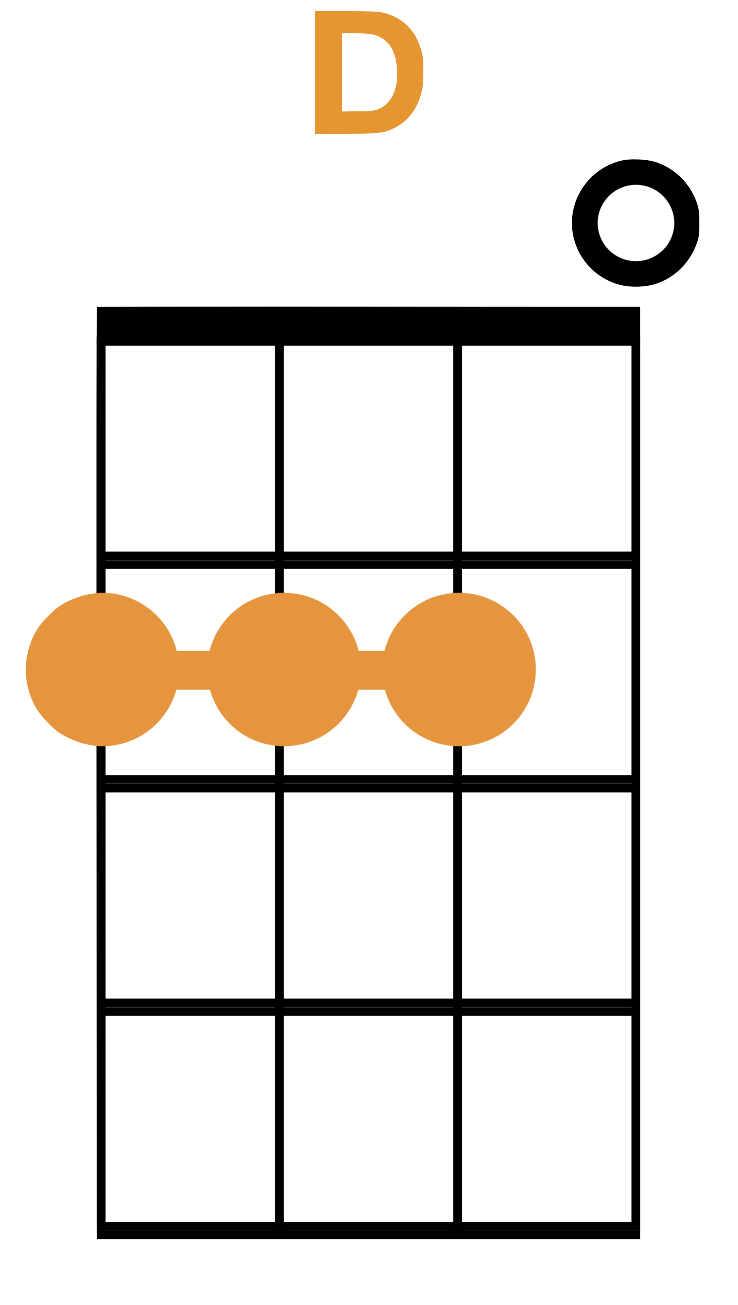 You Belong with Me
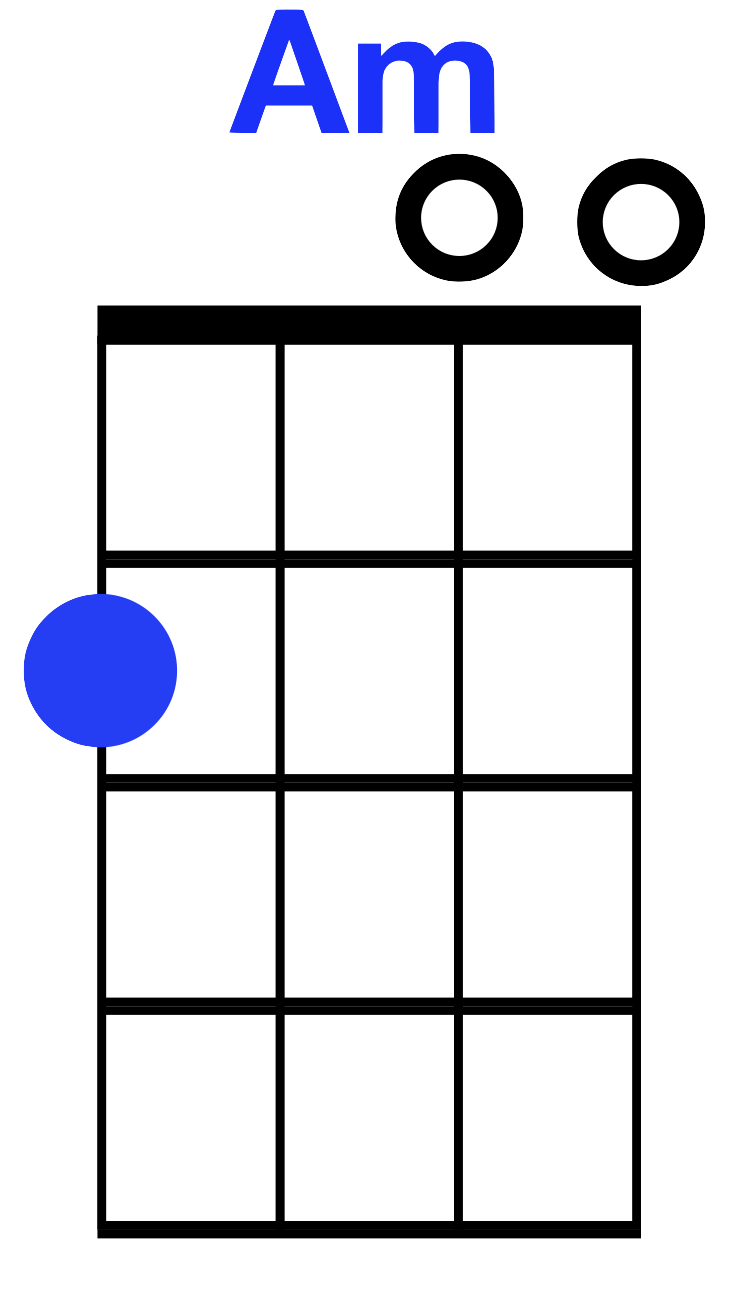 G		                                                                           D
You’re on the phone with your girlfriend, she’s upset

                                	                                              Am
She’s going off about something that you said

                                                                          C			Cause she doesn’t get your humor like I do
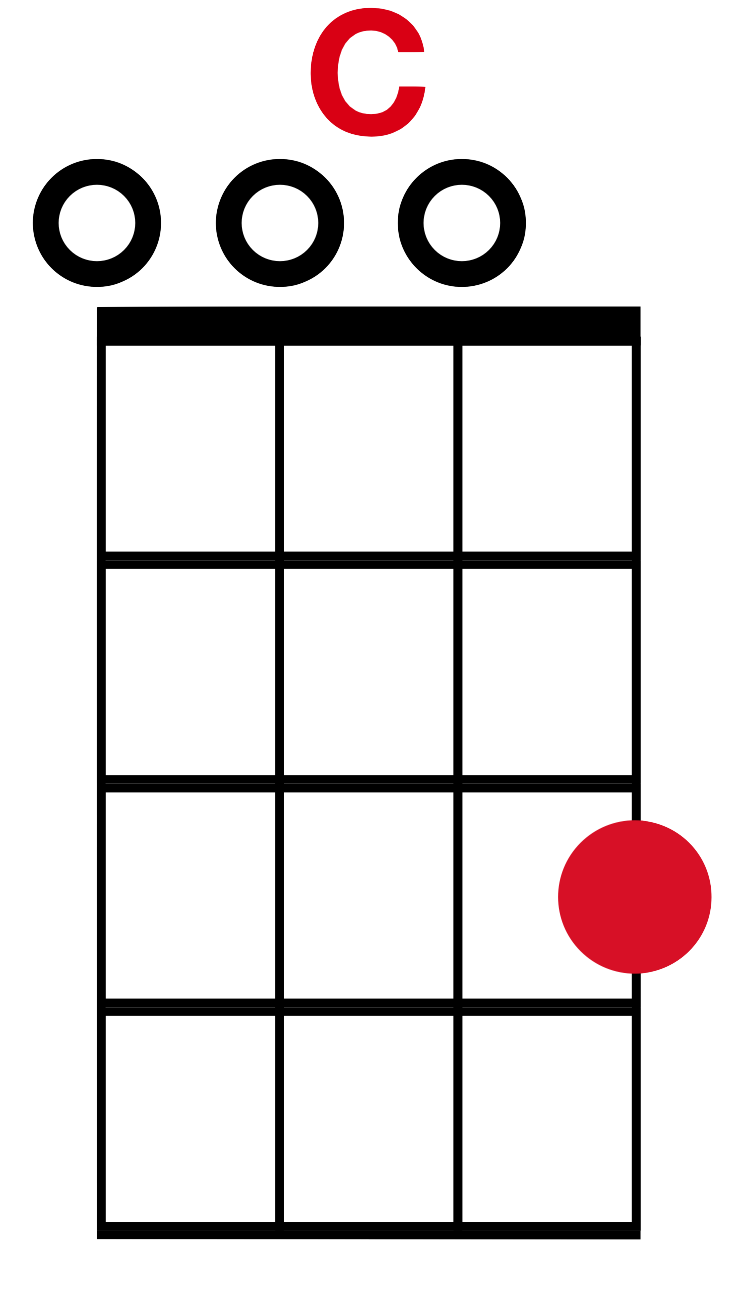 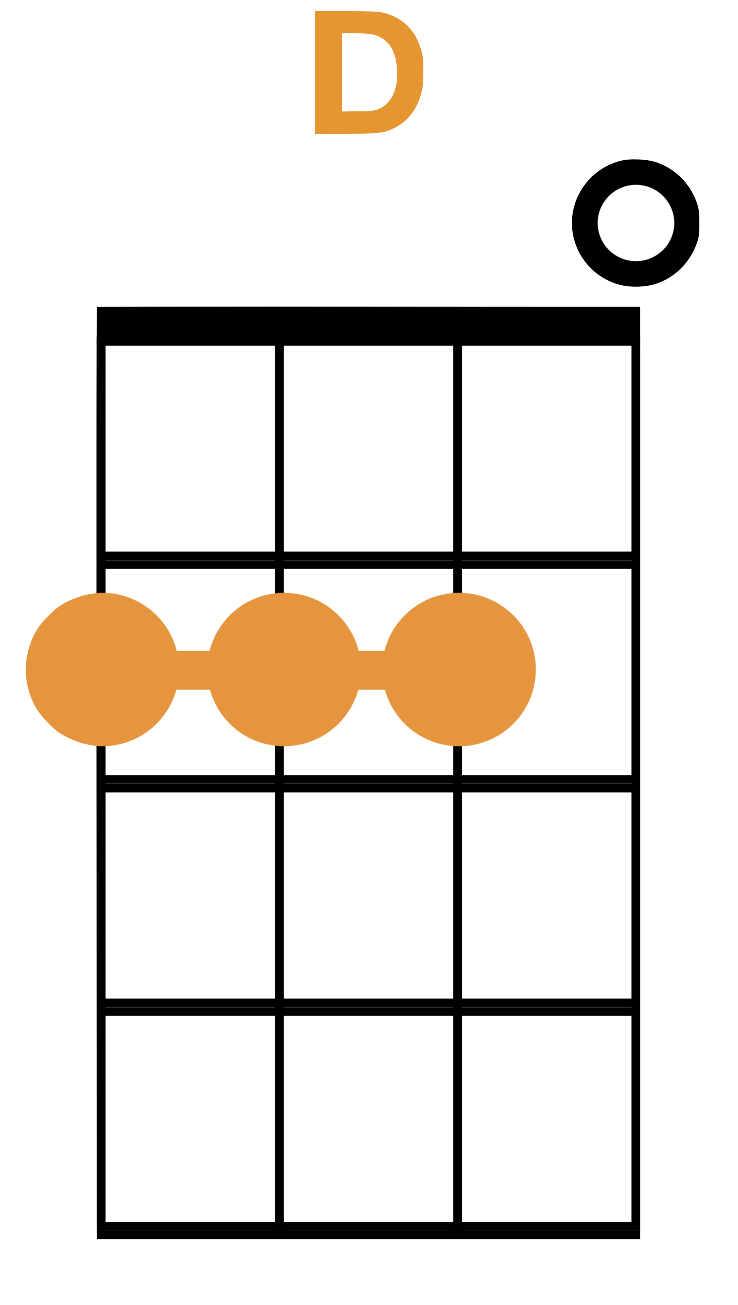 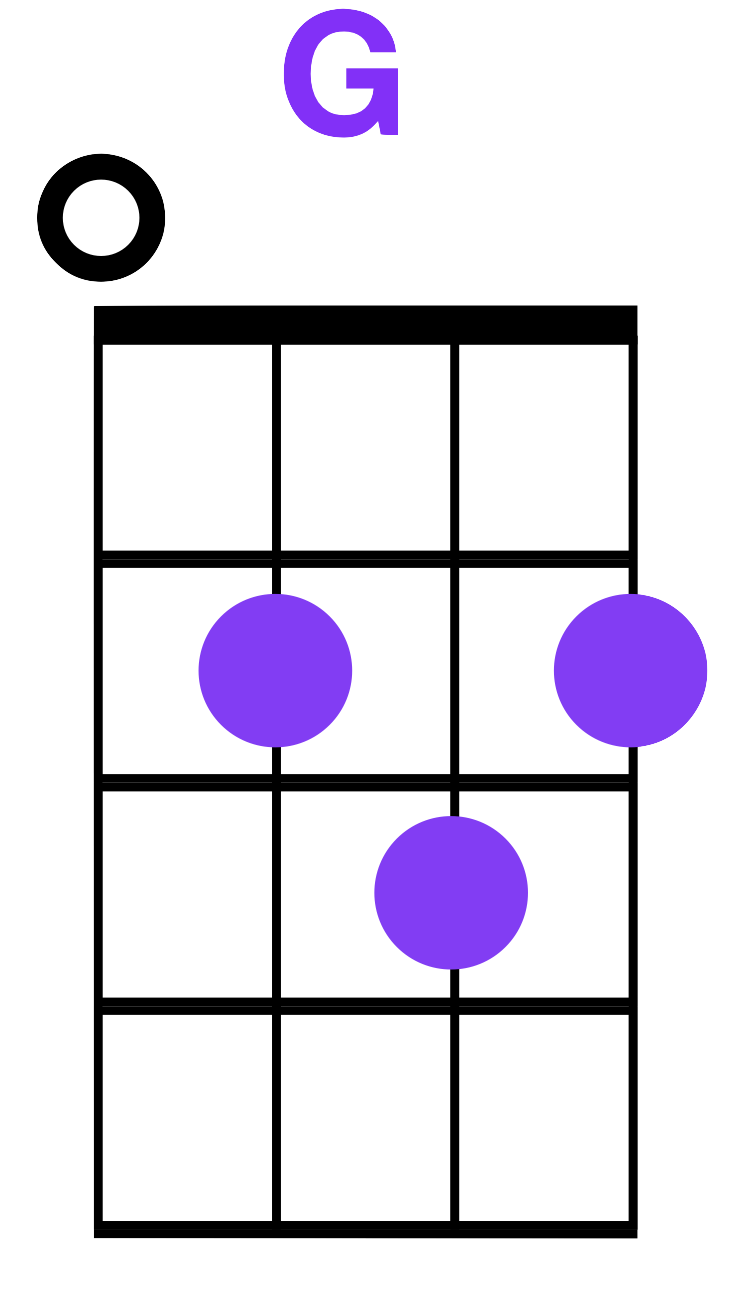 You Belong with Me
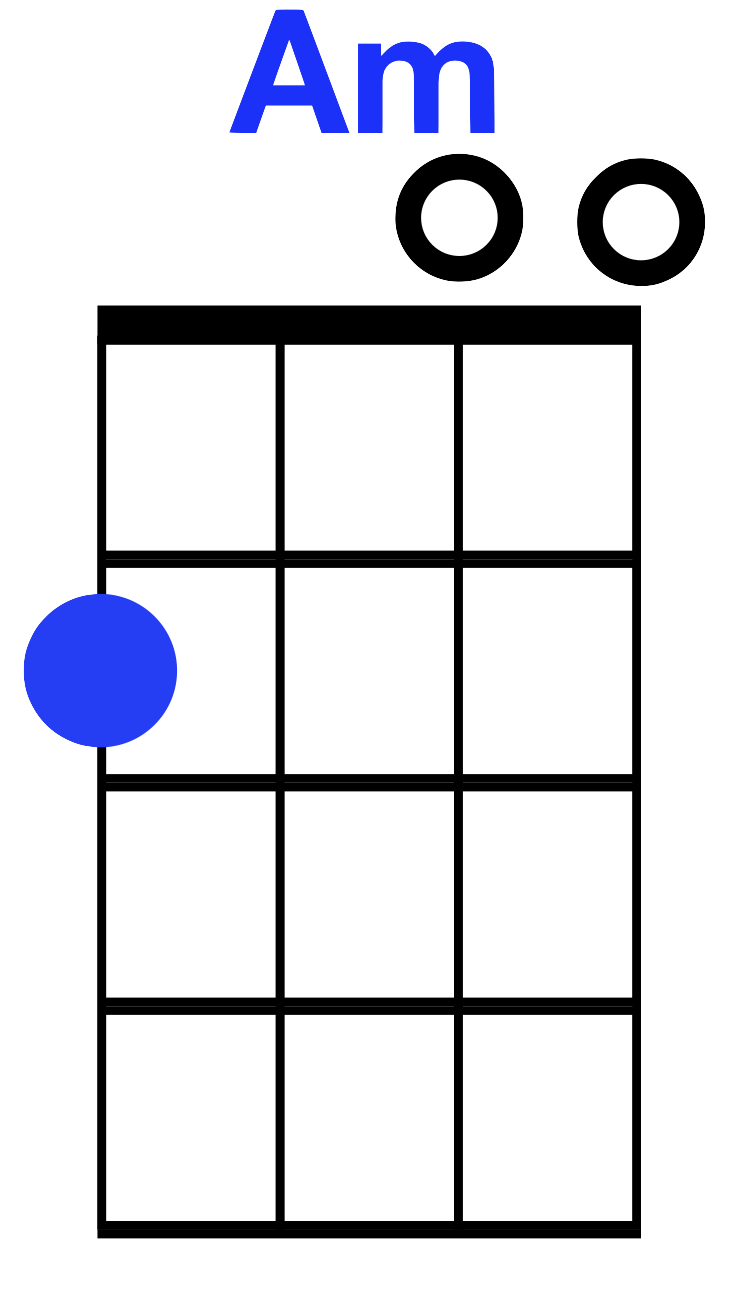 G     									  D
I’m in the room it’s a typical Tuesday night

    												    Am
I’m listening to the kind of music she doesn’t like

    		                                                          C     			And she’ll never know your story like I do
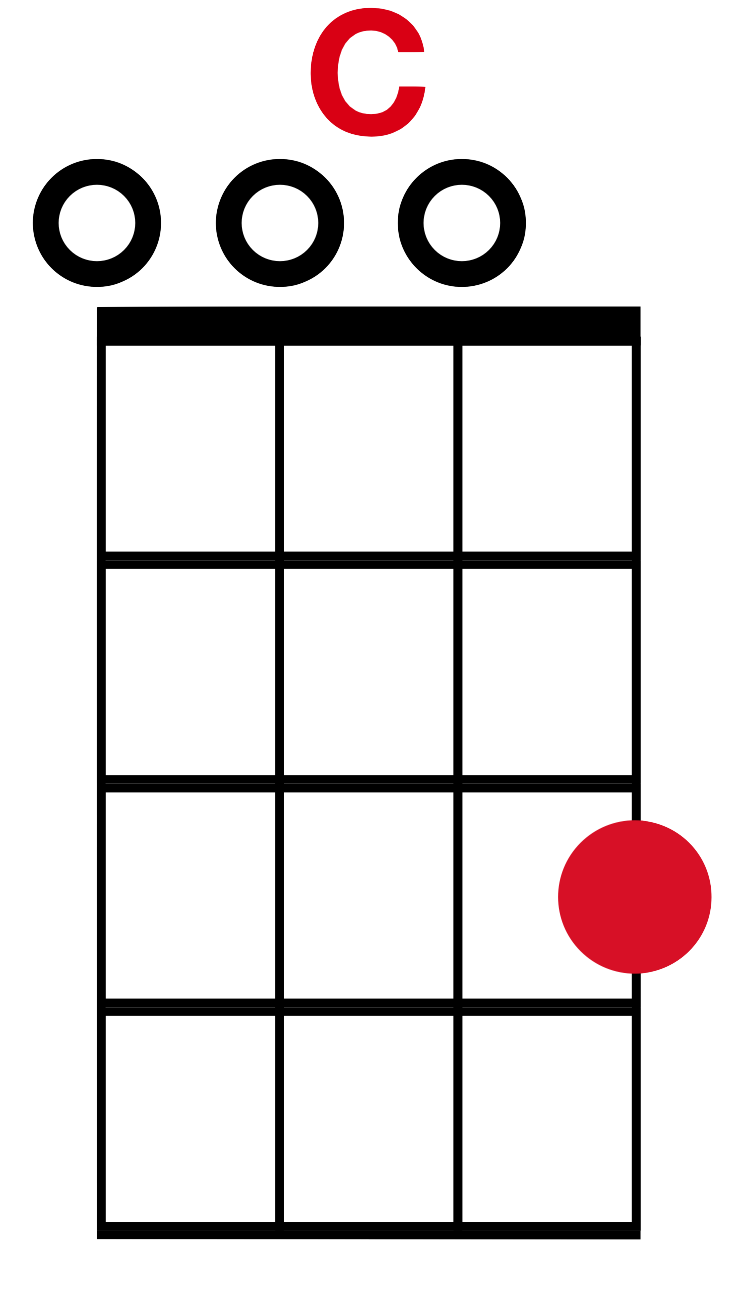 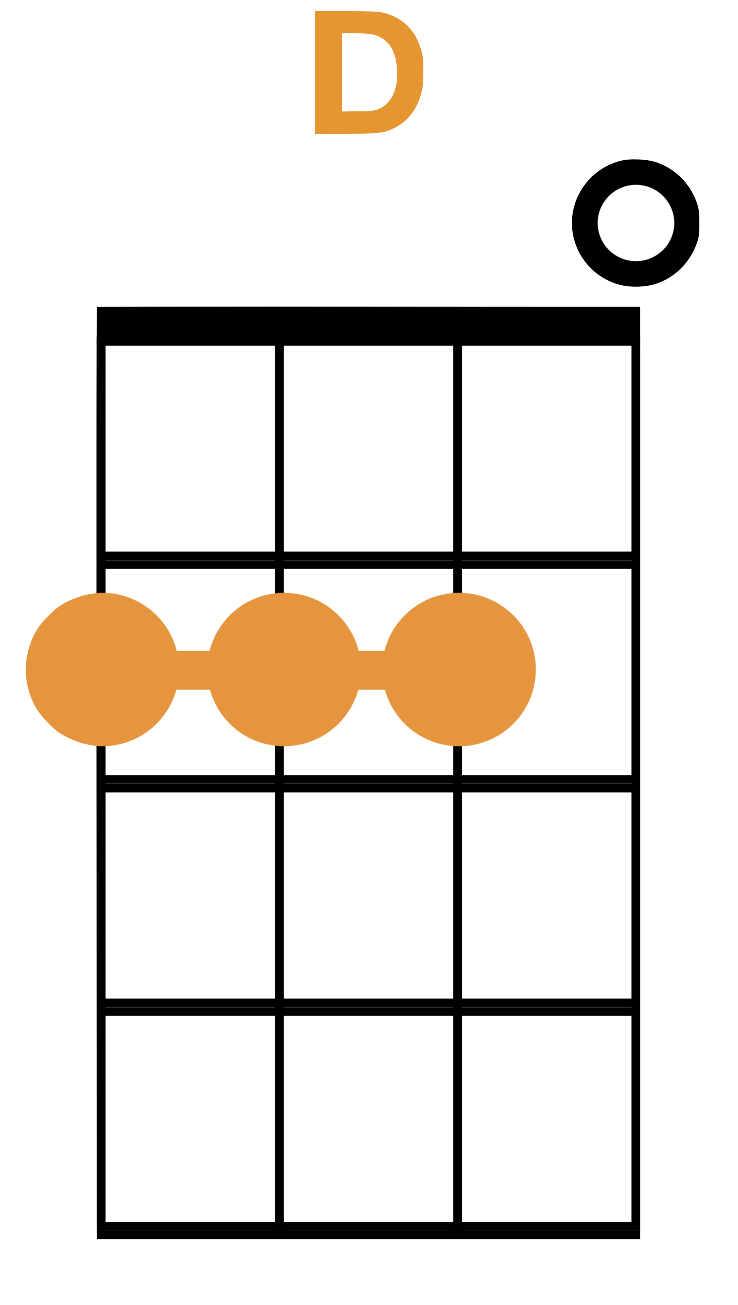 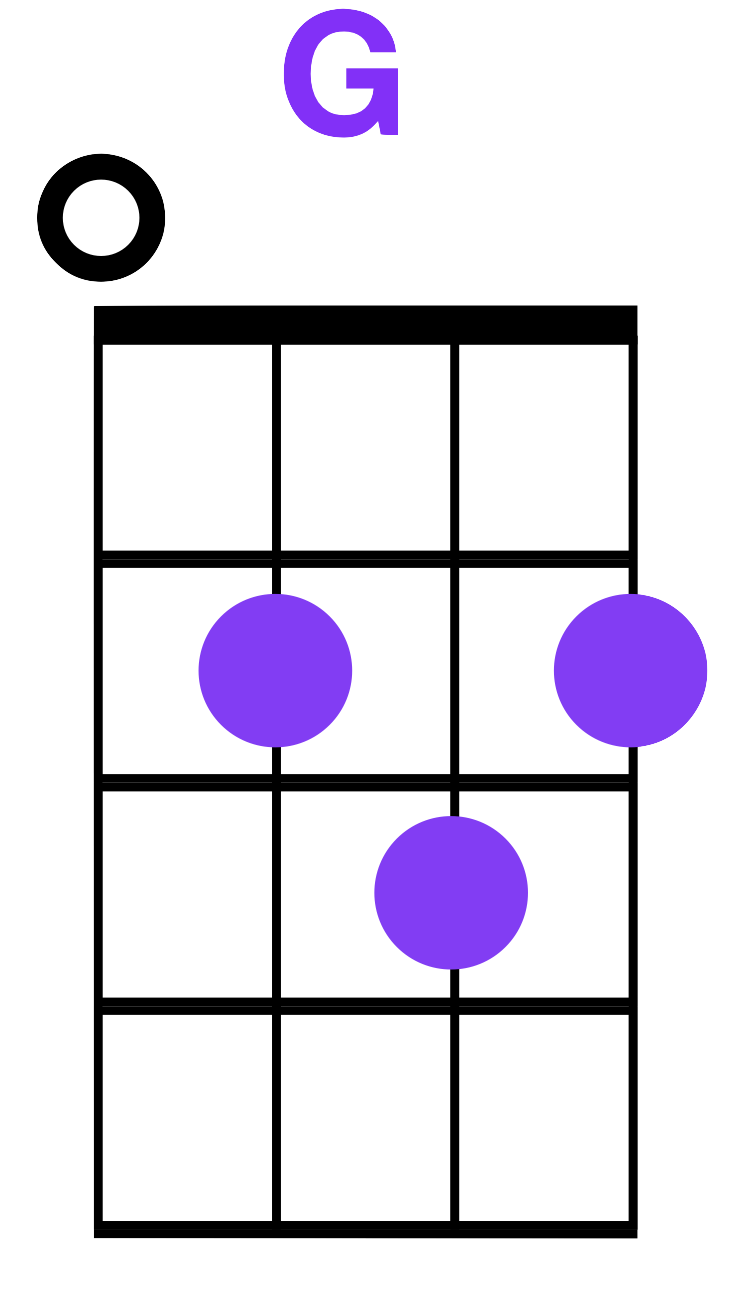 You Belong with Me
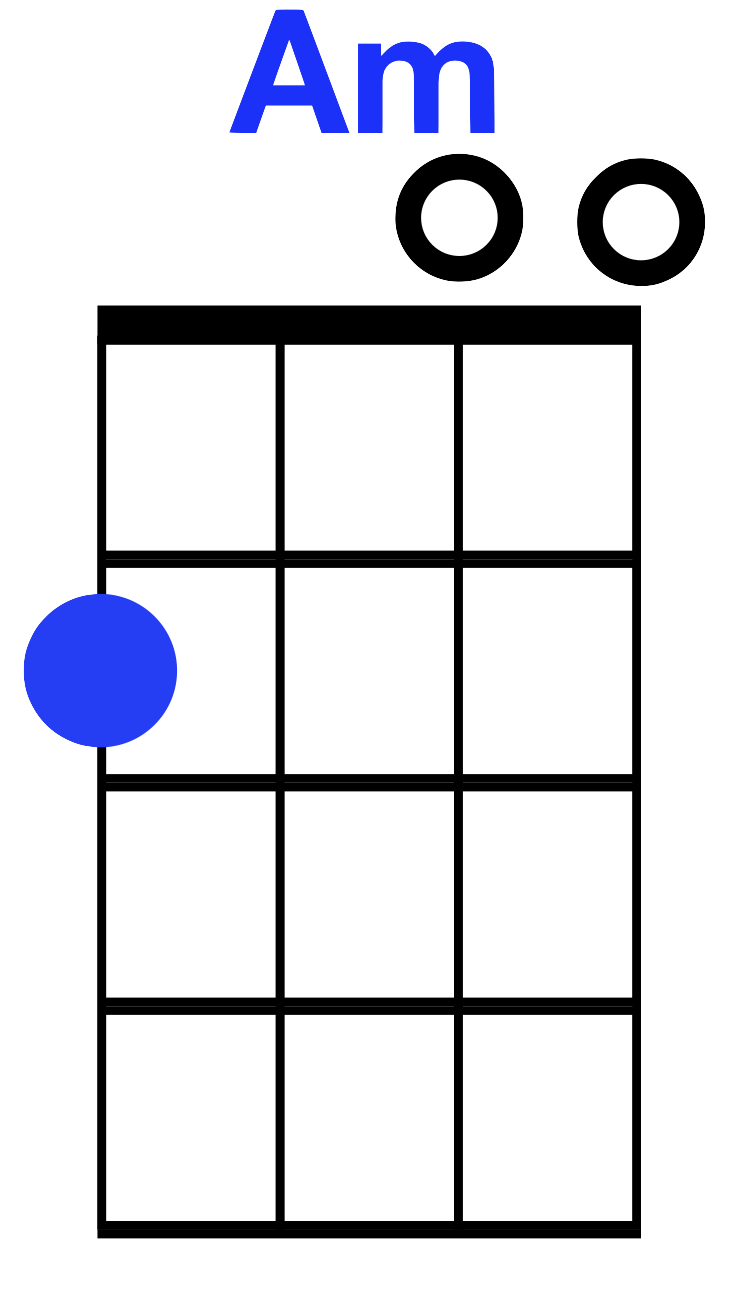 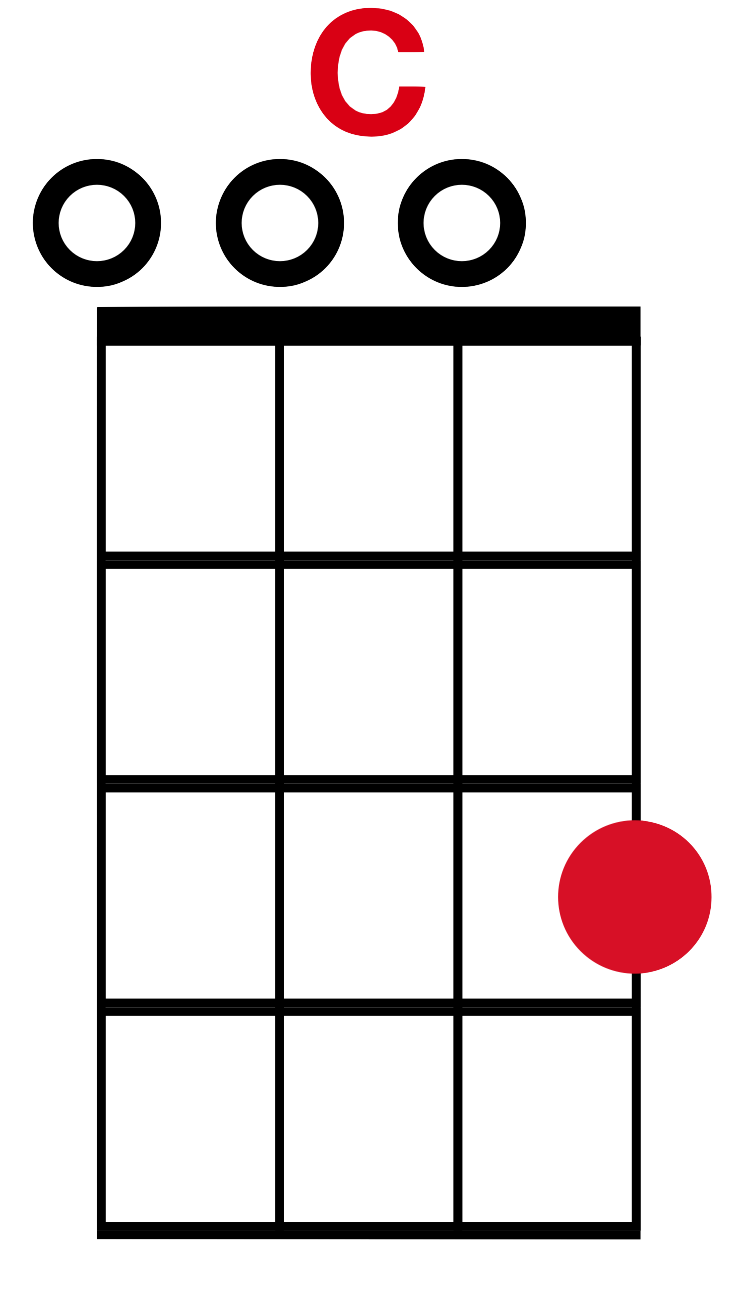 Am          					  C
But she wear short skirts, I wear t shirts

G	                                        D
She’s cheer captain and I’m on the bleachers

Am                                                             C                  			Dreaming about the day when you wake up and find

                        		D
That what you’re looking for has been here the whole time
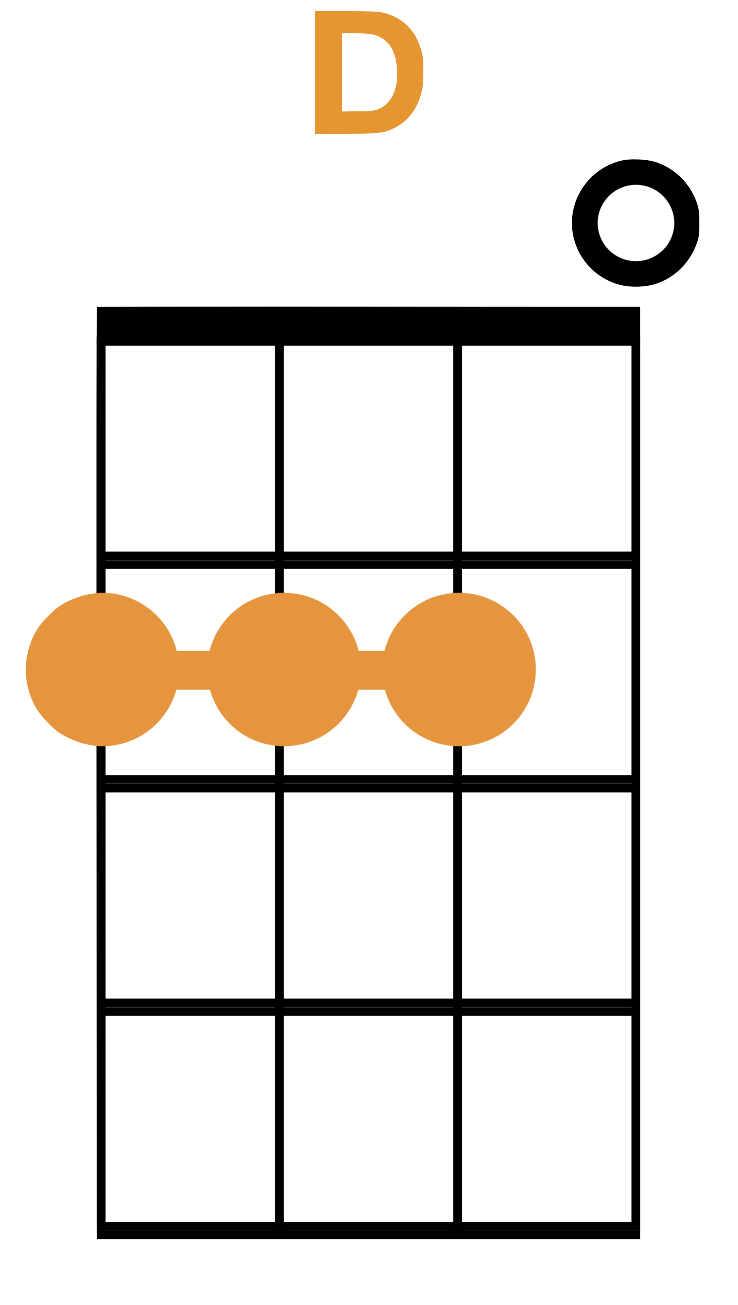 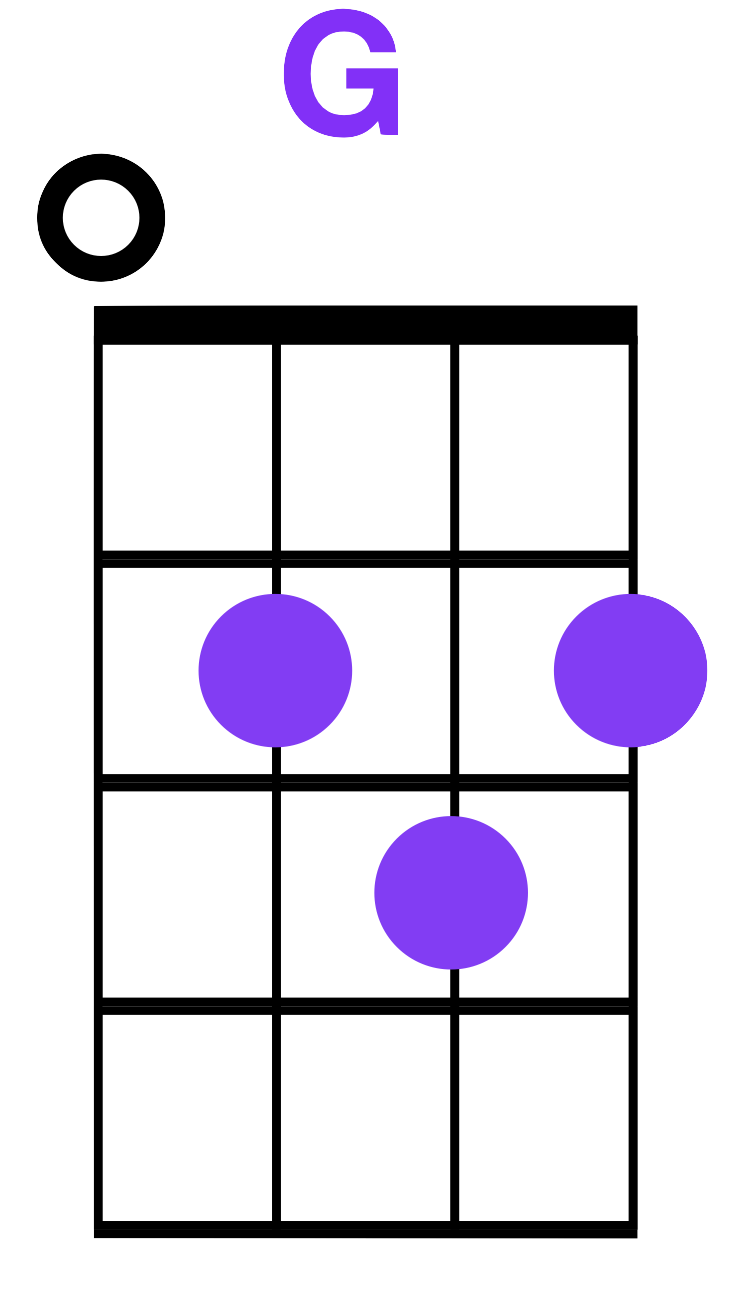 You Belong with Me
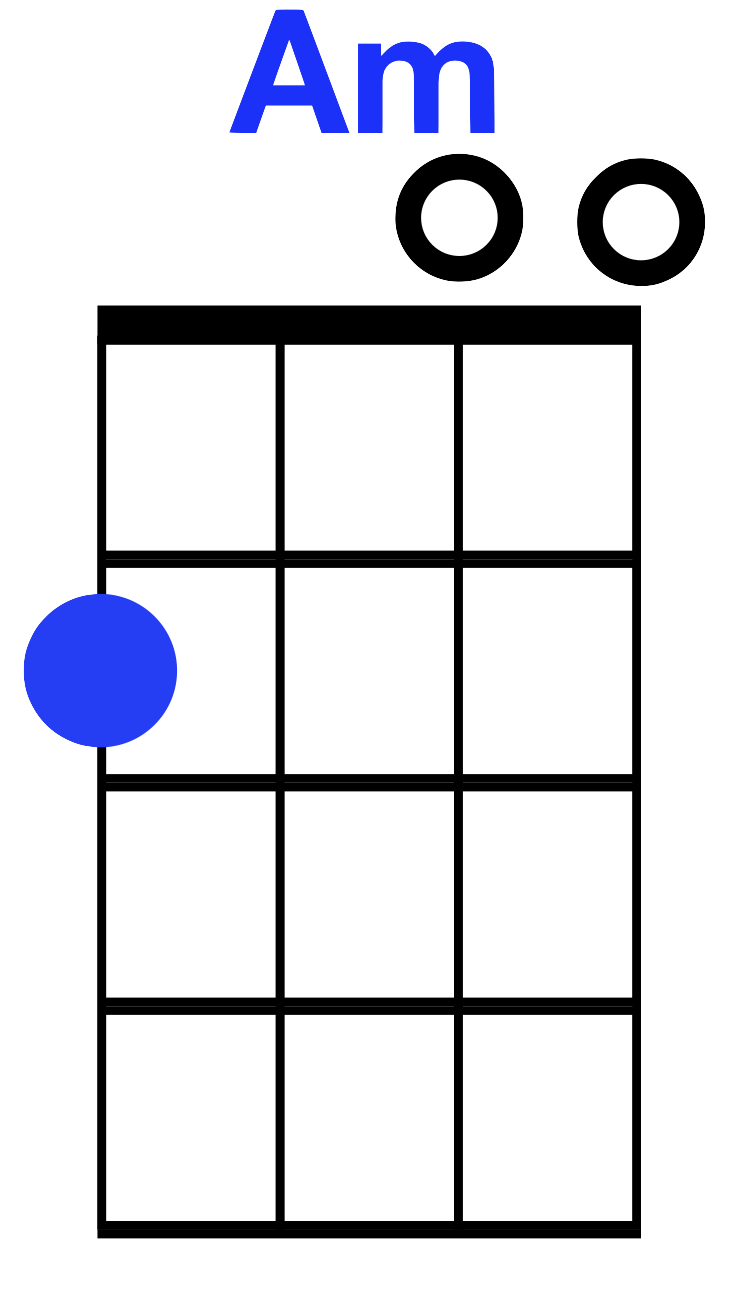 G
If you could see that I’m the one who understands you

 D	                                                                 Am
Been here all along, so why can’t you see?

                                C			                 GYou belong with me, you belong with me
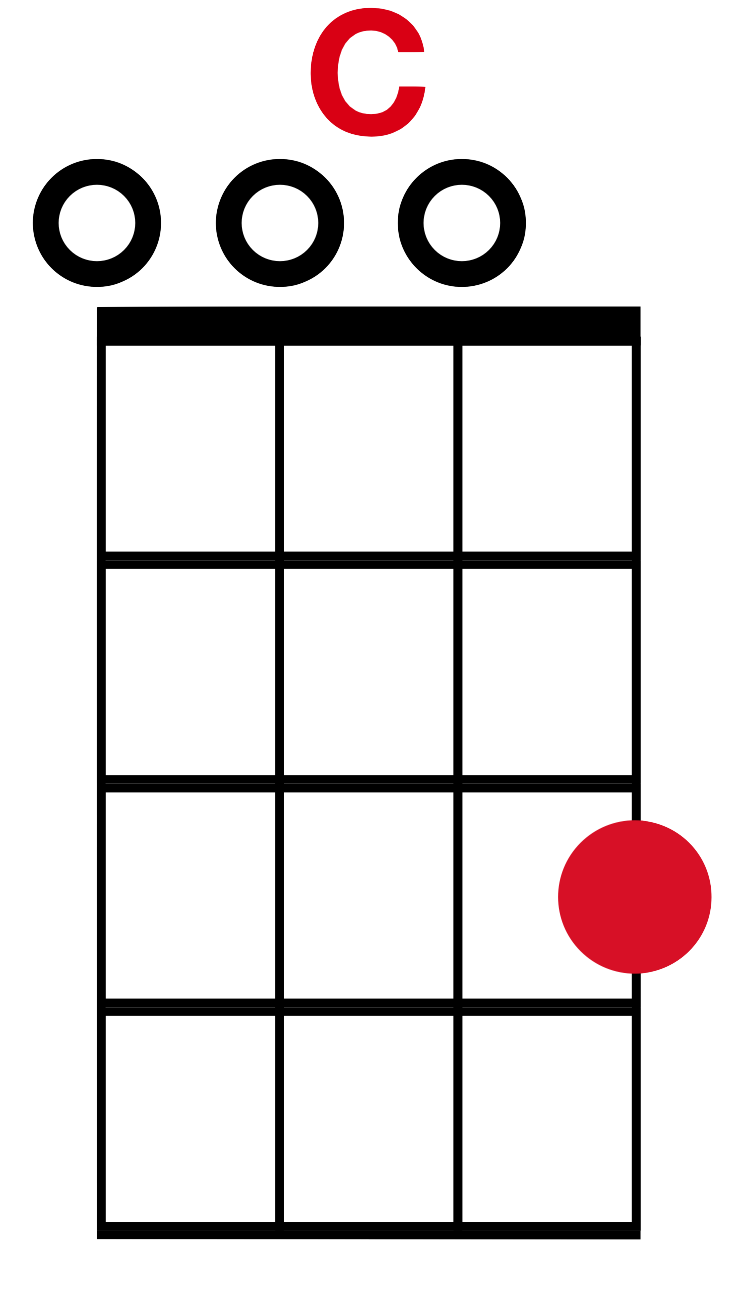 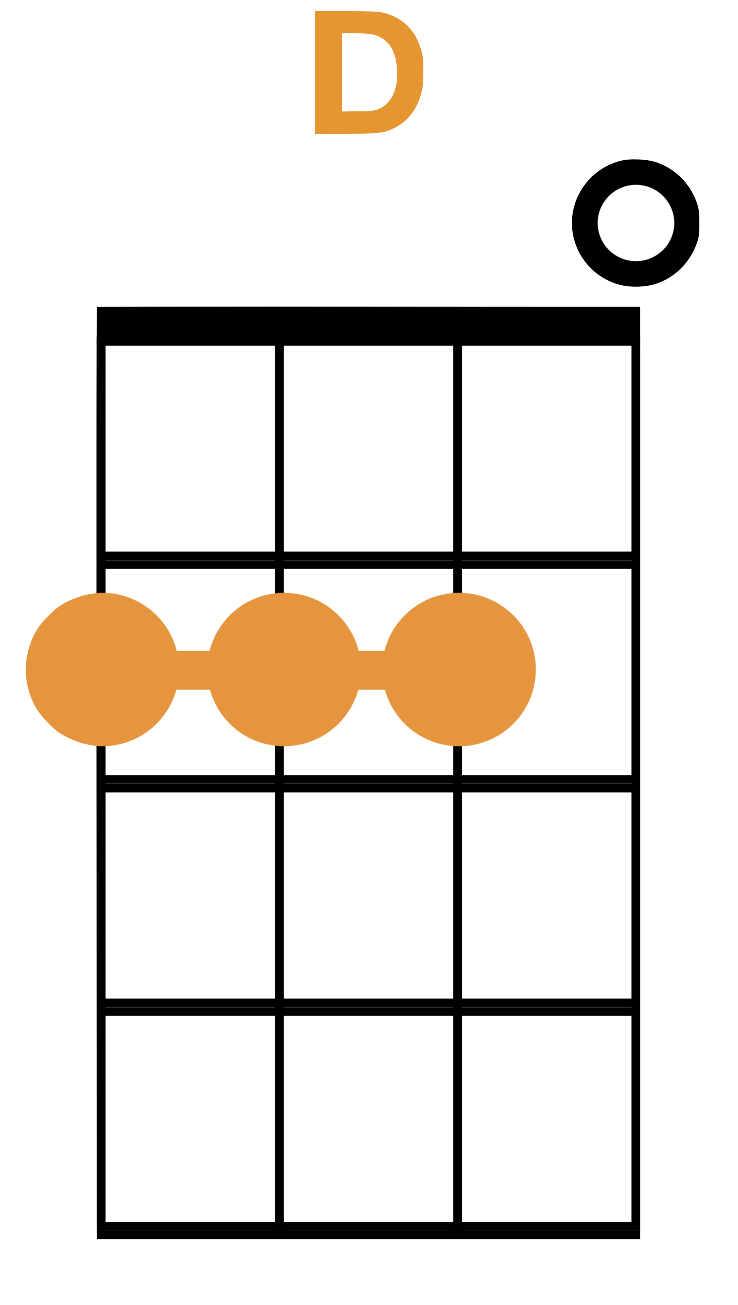 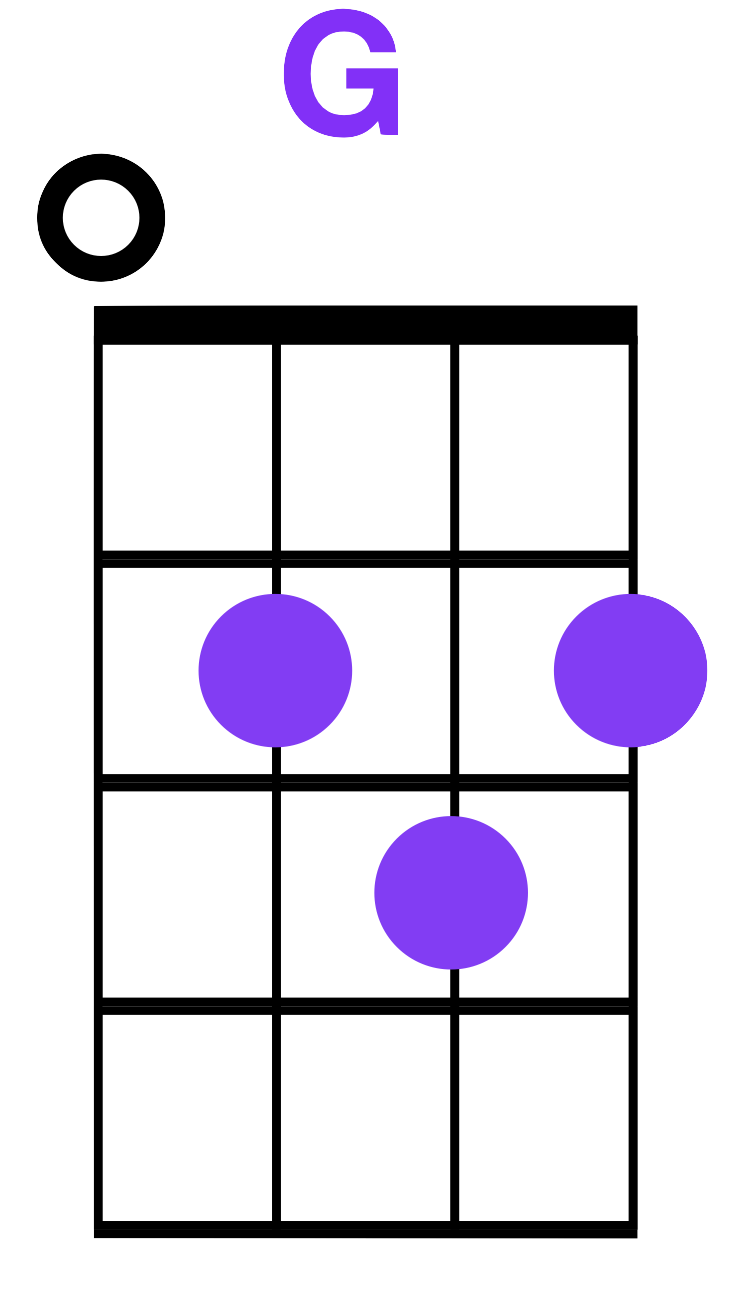 You Belong with Me
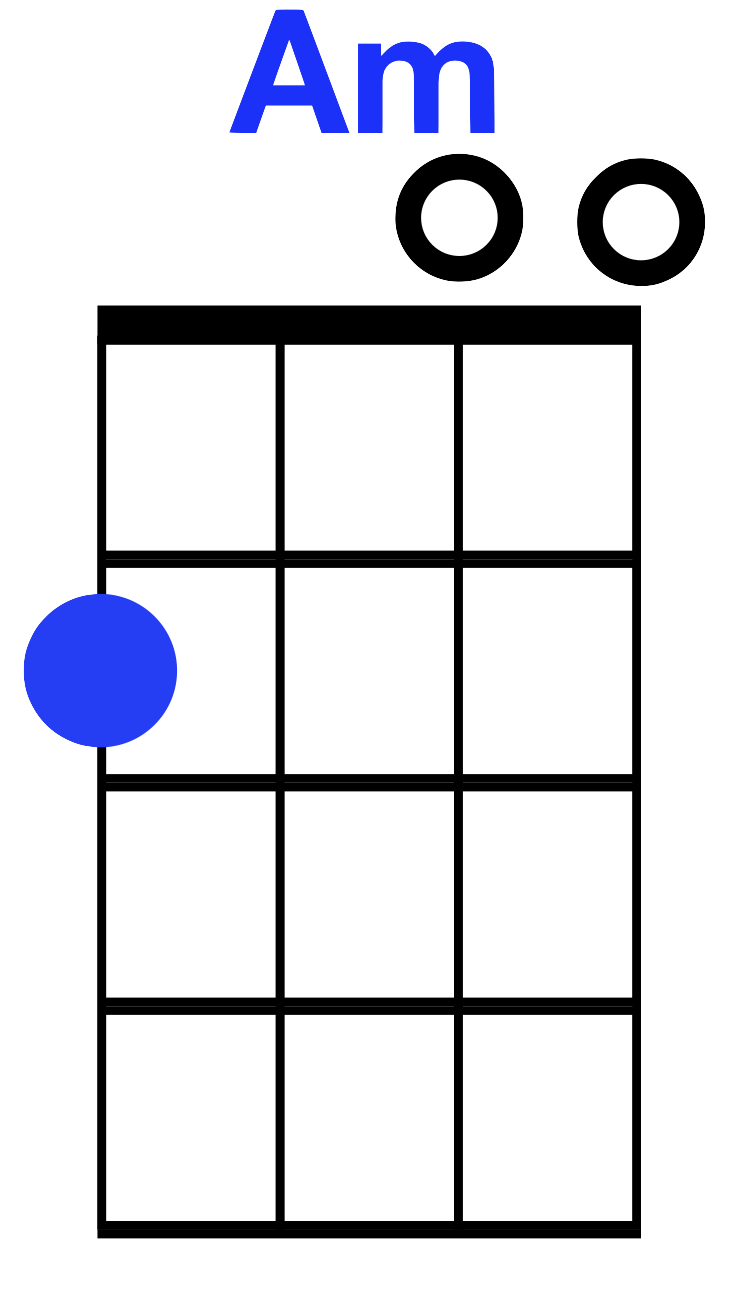 G      												  D
Walkin the streets with you and your worn out jeans

 	                                							Am
I can’t help thinking this is how it ought to be

   			                                                      C            		Laughing on a park bench, thinking to myself 


Hey isn’t this easy
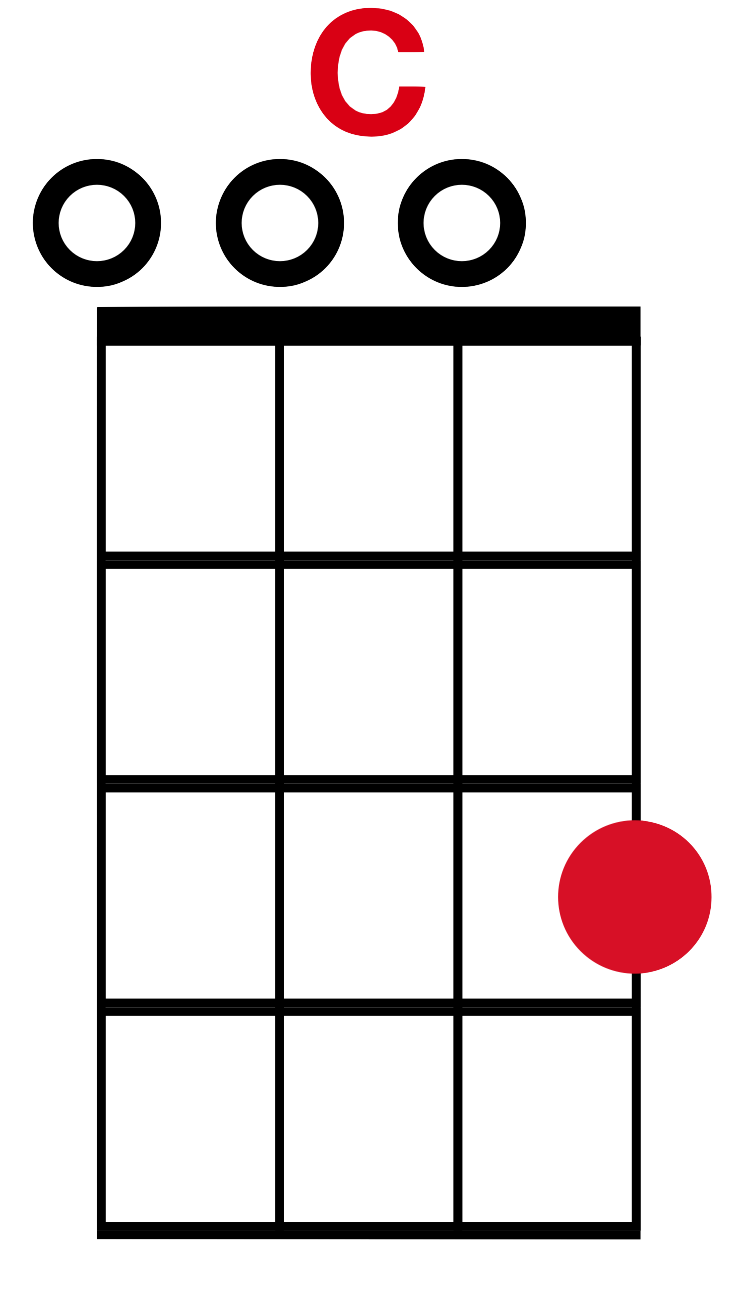 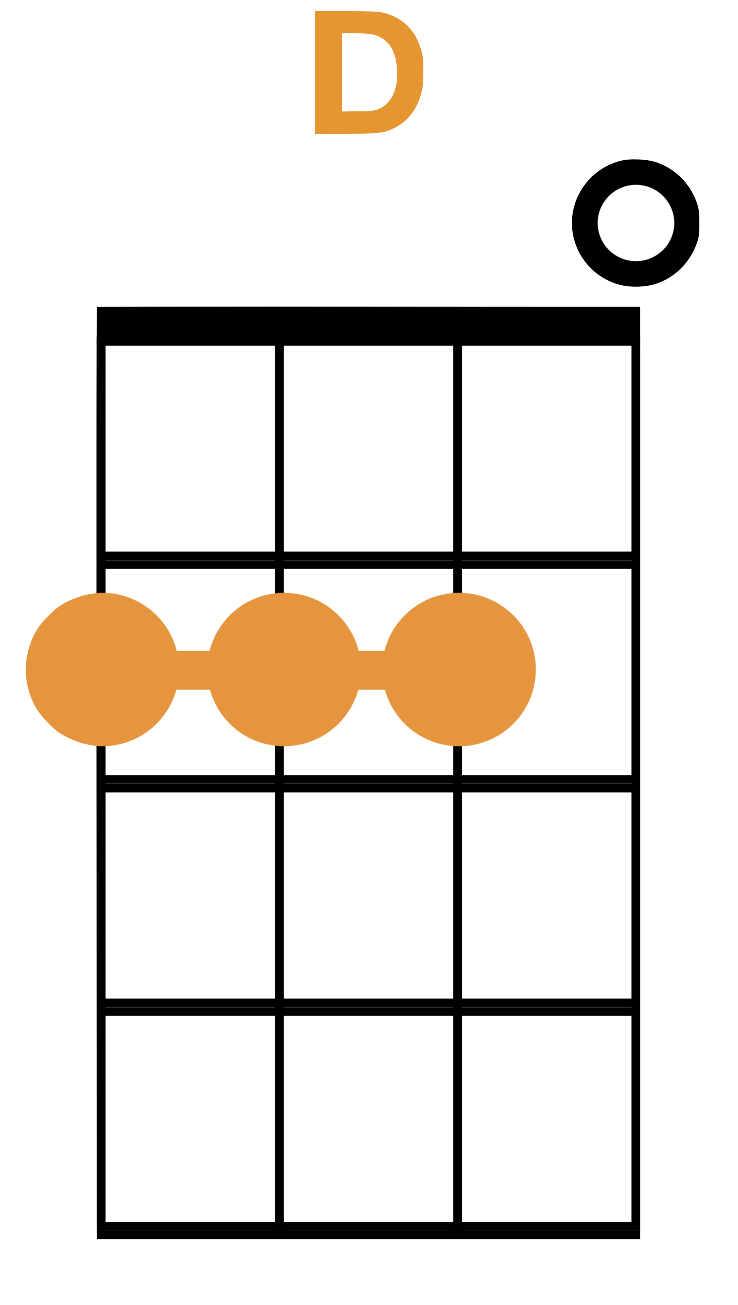 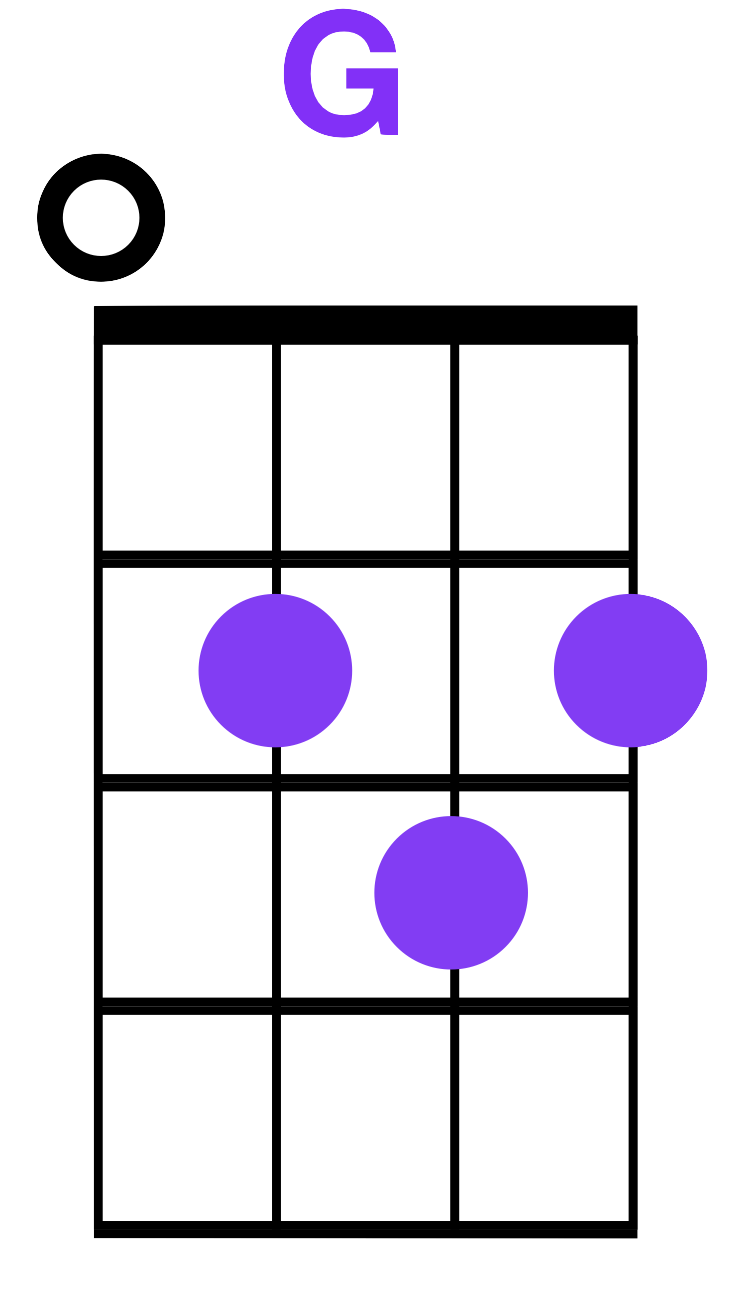 You Belong with Me
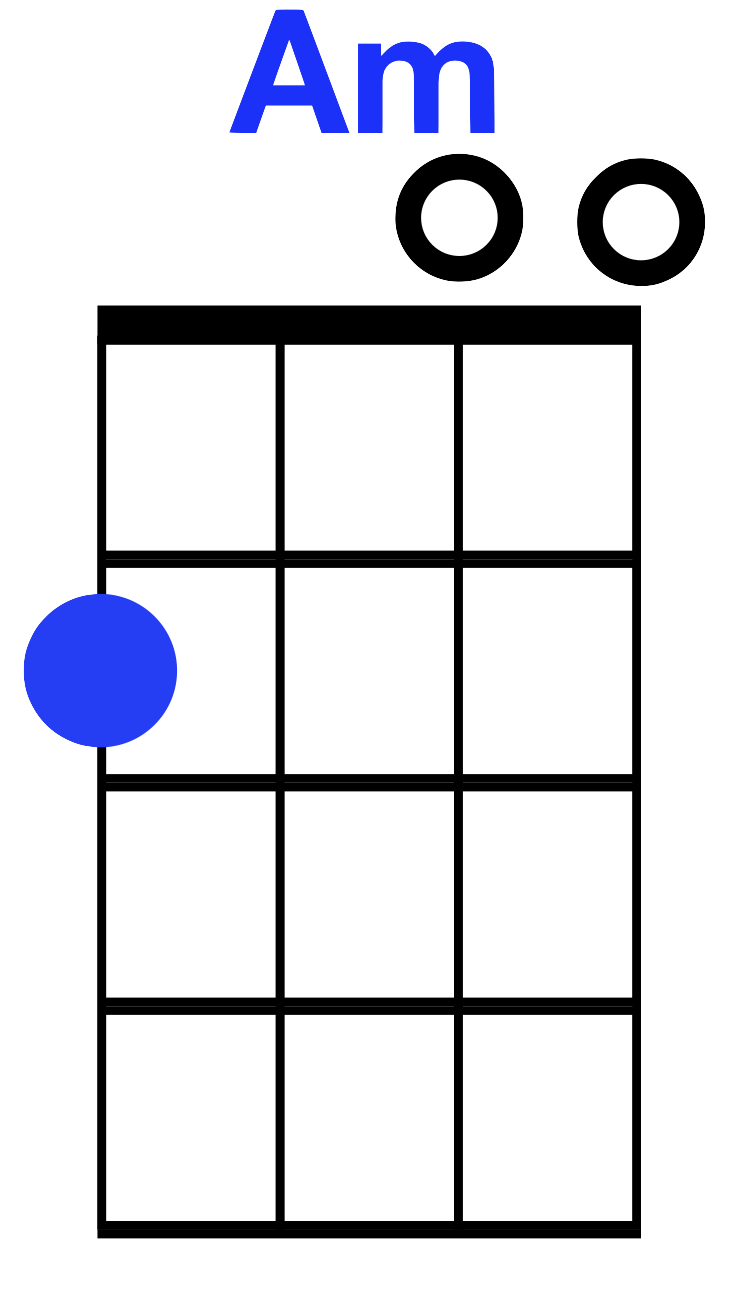 G                                       
And you’ve got a smile that could light up this whole 
D
town
                               									      Am
I haven’t seen it in a while since she brought you down

You say your fine, I know you better then that  

C                                                                    			Hey whatcha doing with a girl like that
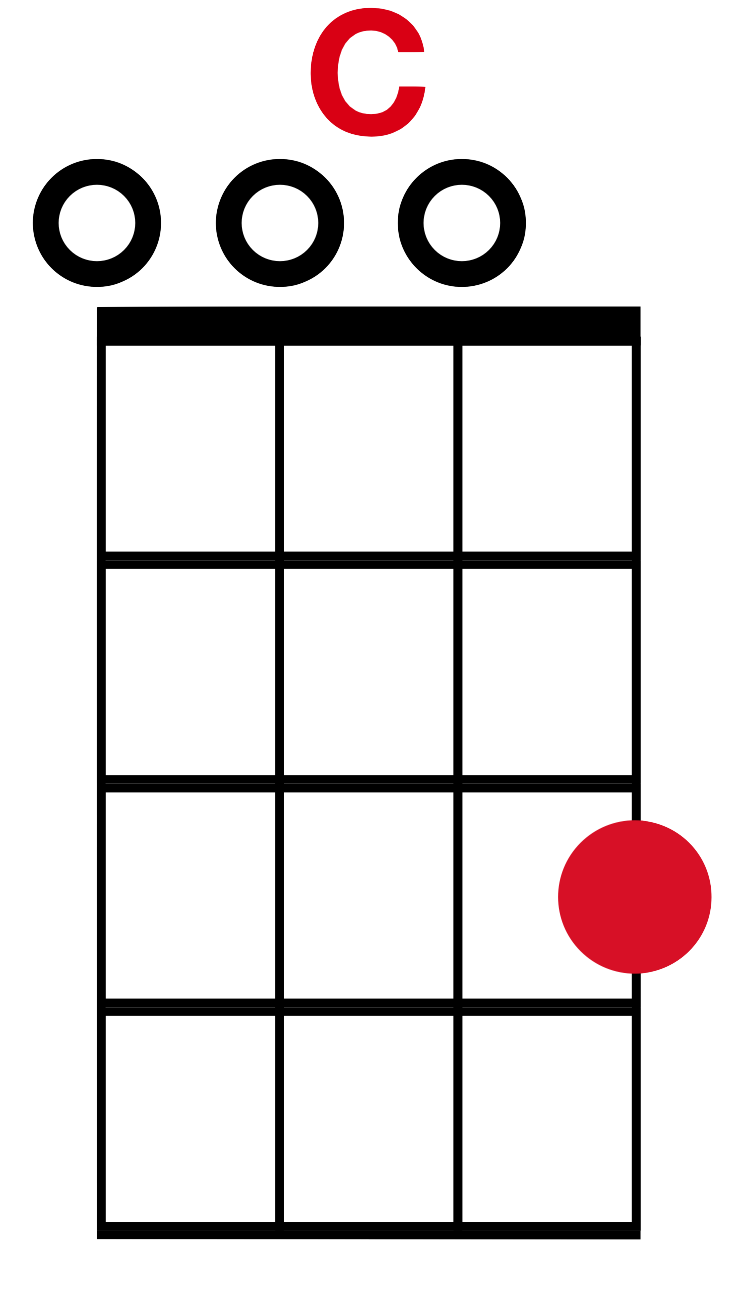 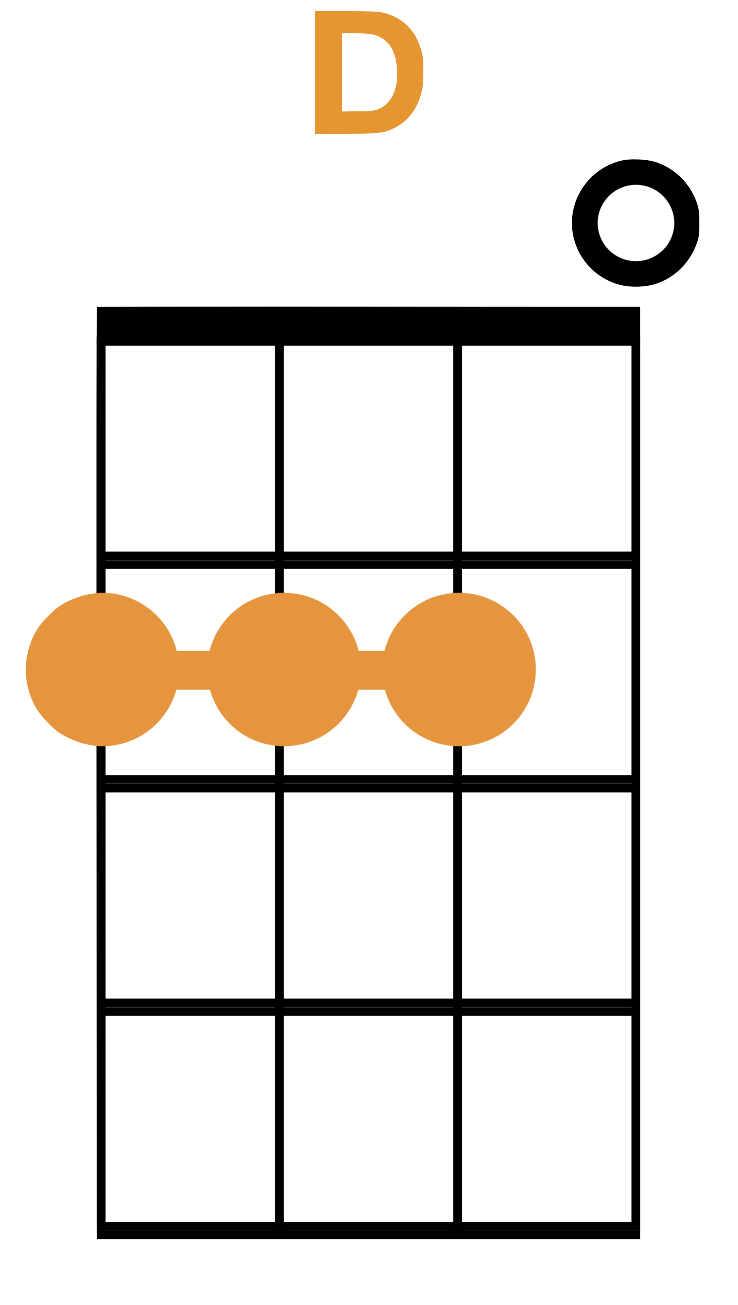 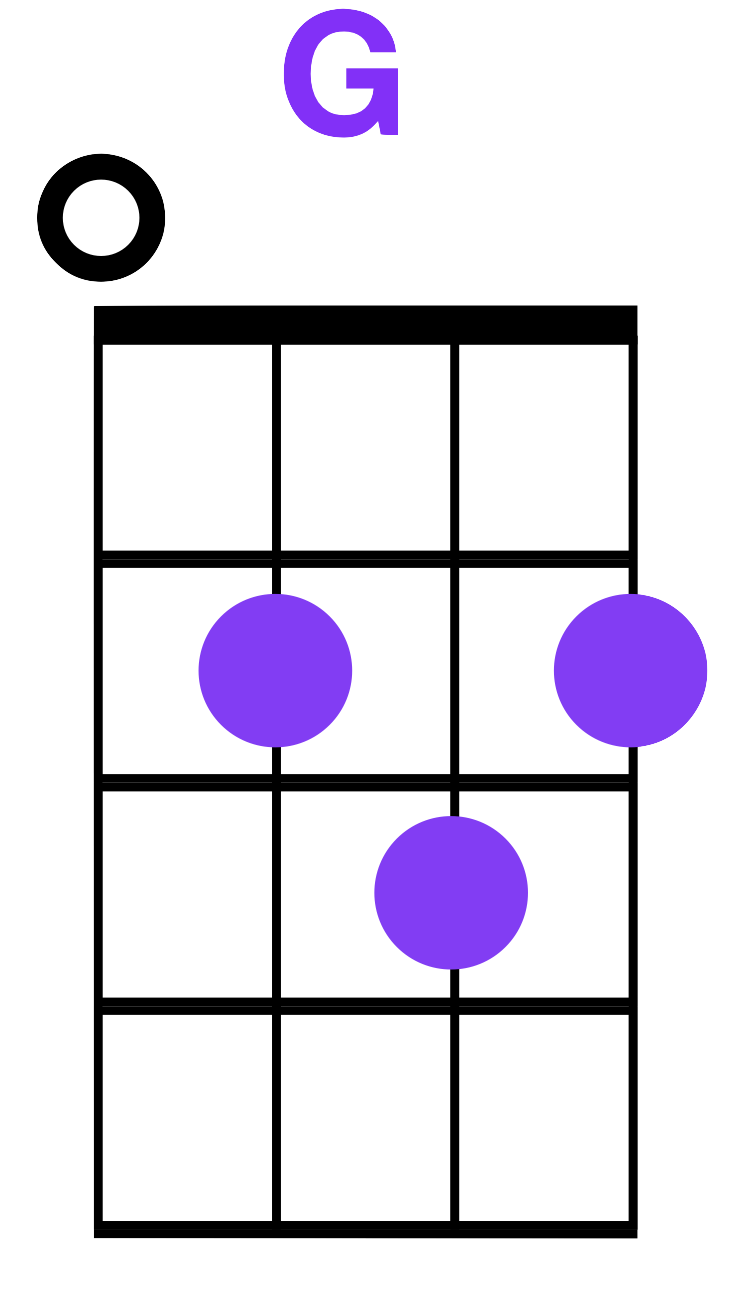 You Belong with Me
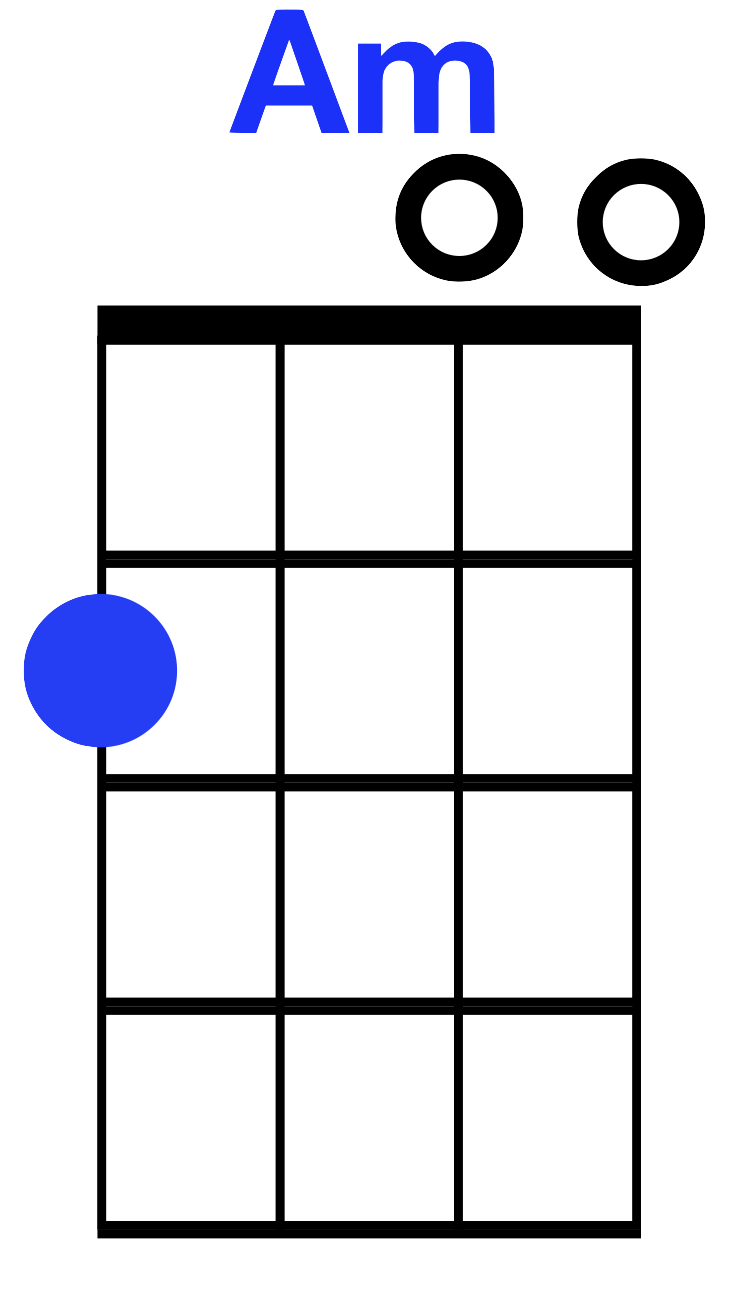 Am	                                   C
She wears high heels, I wear sneakers

G	                                       D
She’s cheer captain and I’m on the bleachers

Am	                                         C		Dreaming about the day when you wake up and find

 					D
That what you’re looking for has been hear the whole time
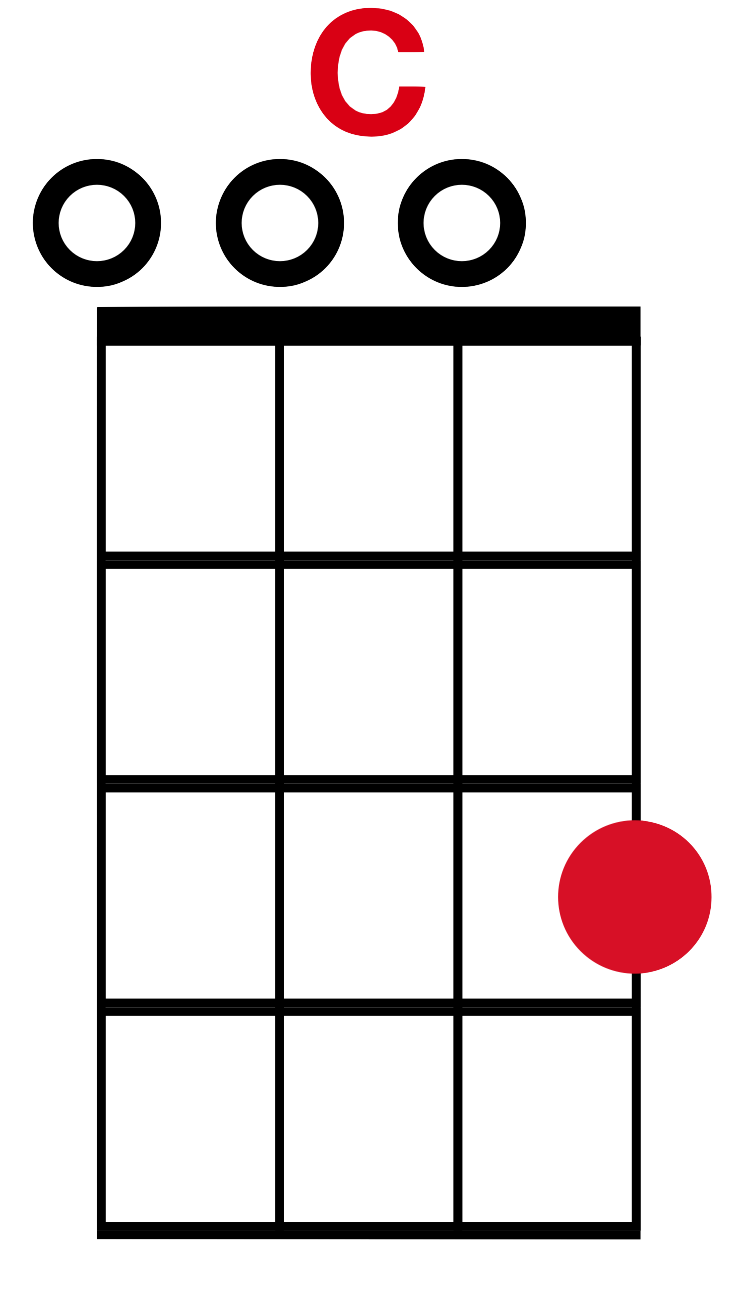 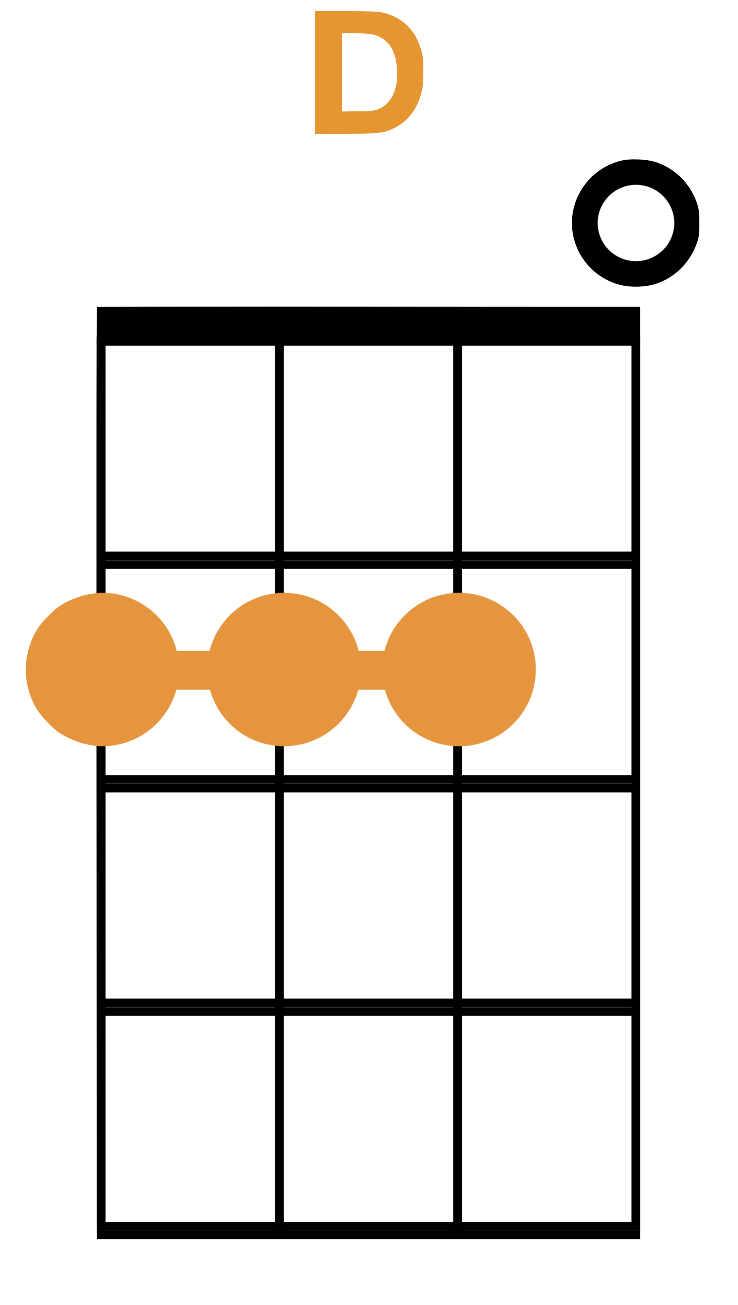 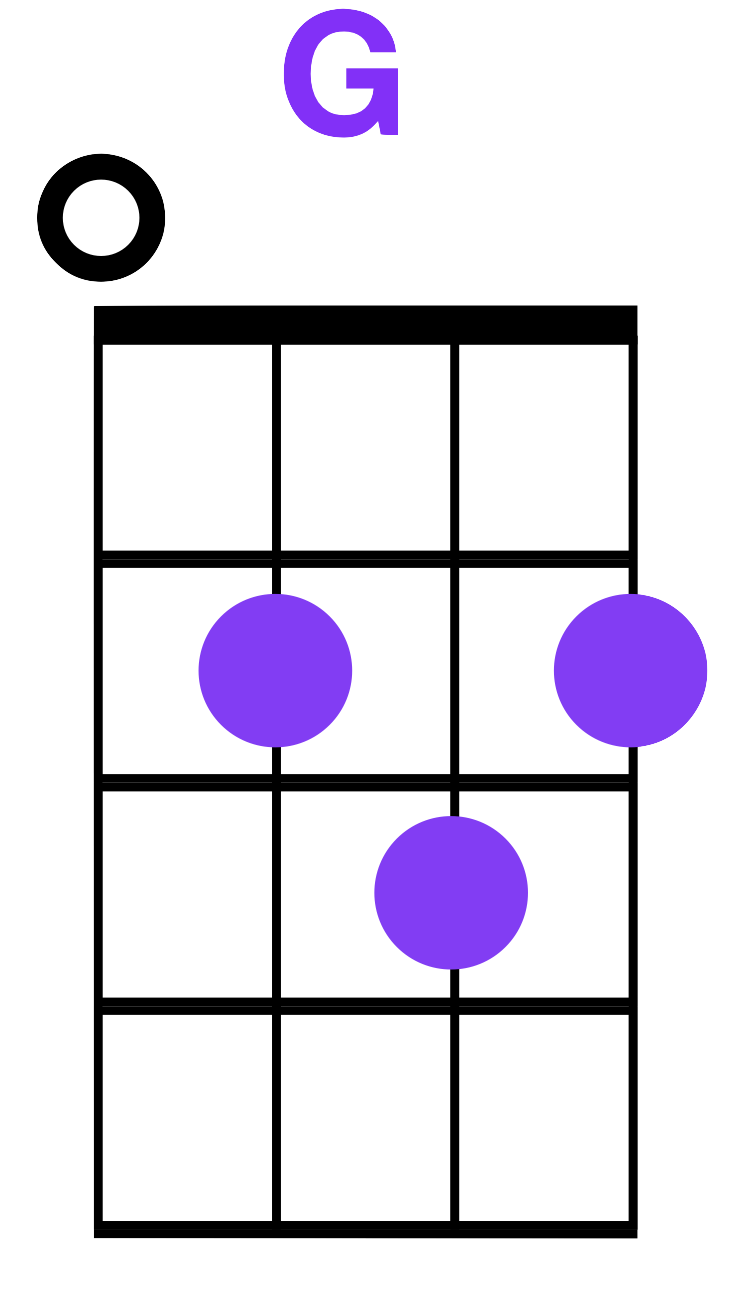 You Belong with Me
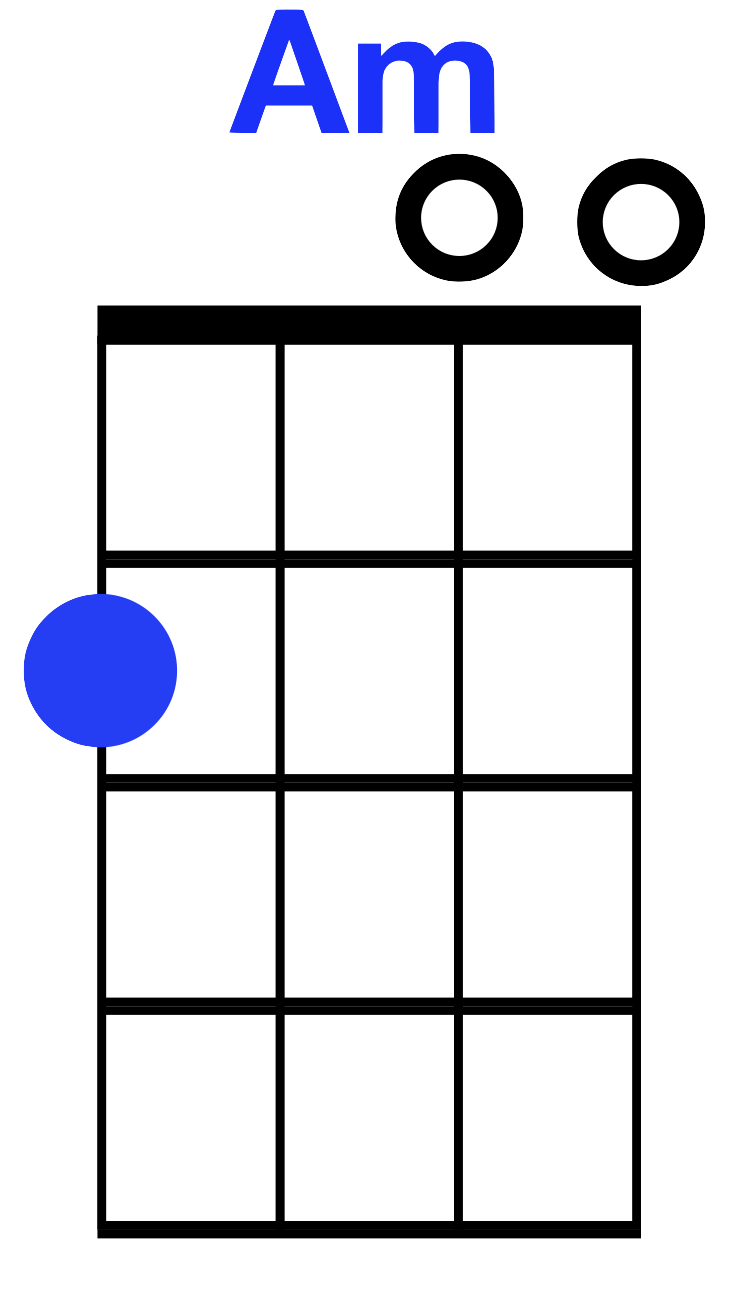 G
If you could see that I’m the one who understands you

 D	                                                                 Am
Been here all along, so why can’t you see?

                                C			                 You belong with me
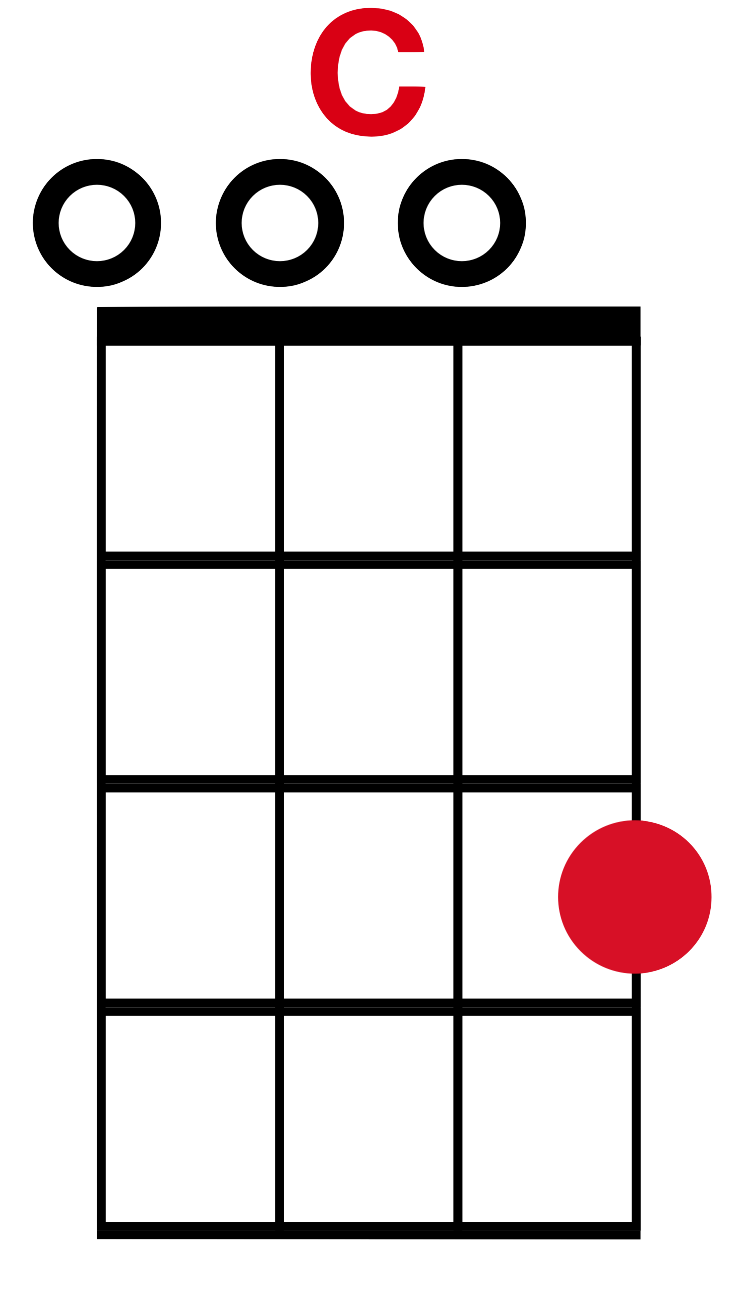 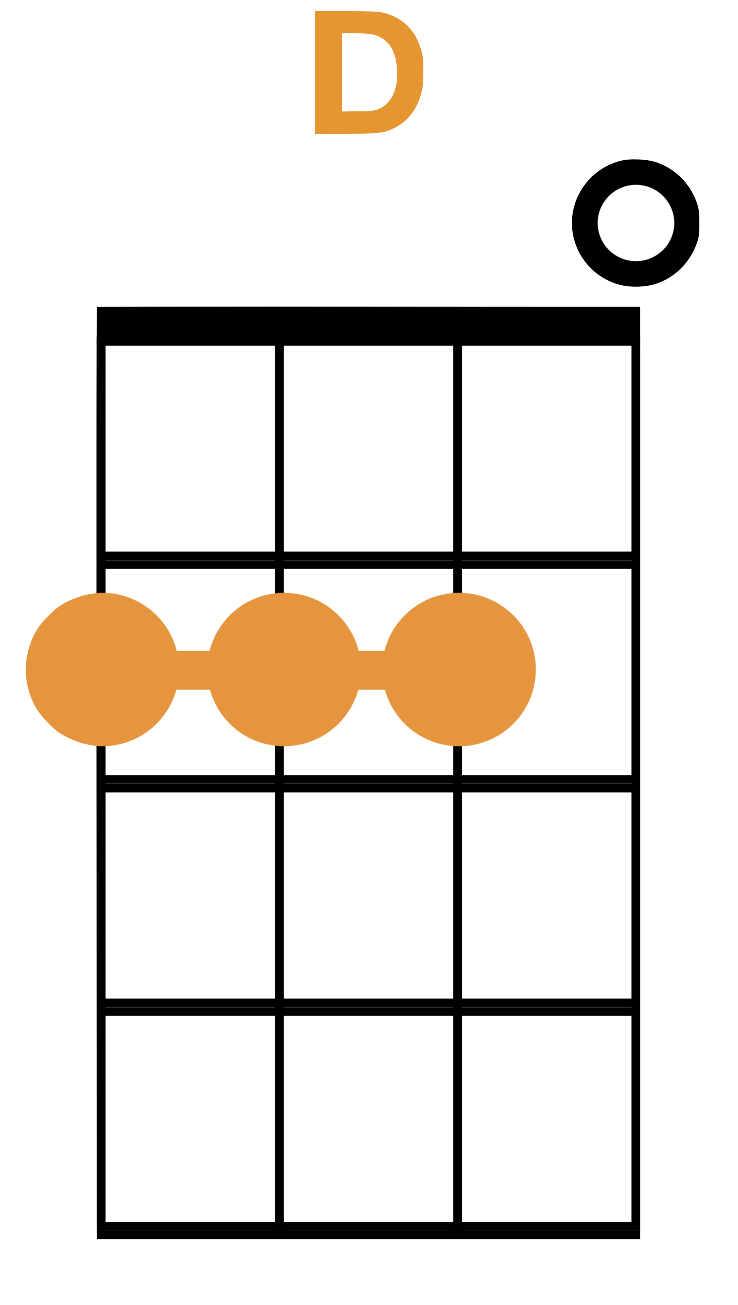 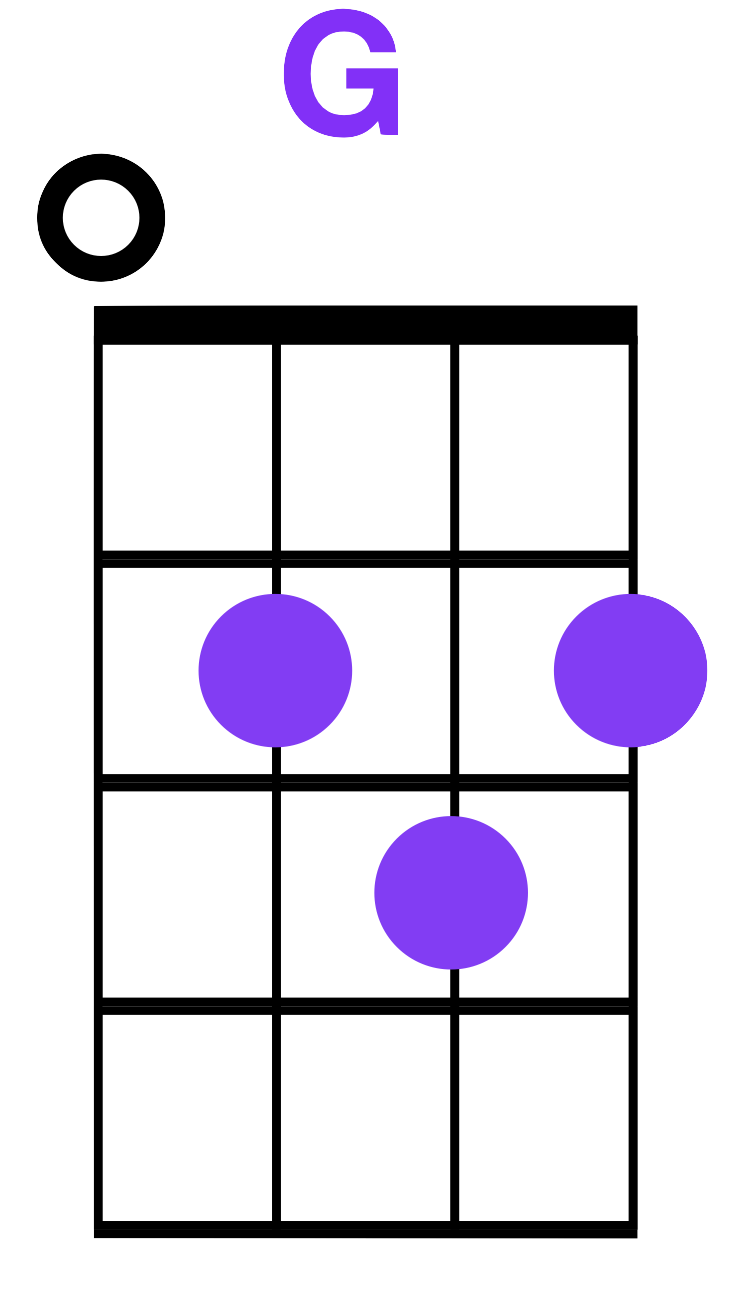 You Belong with Me
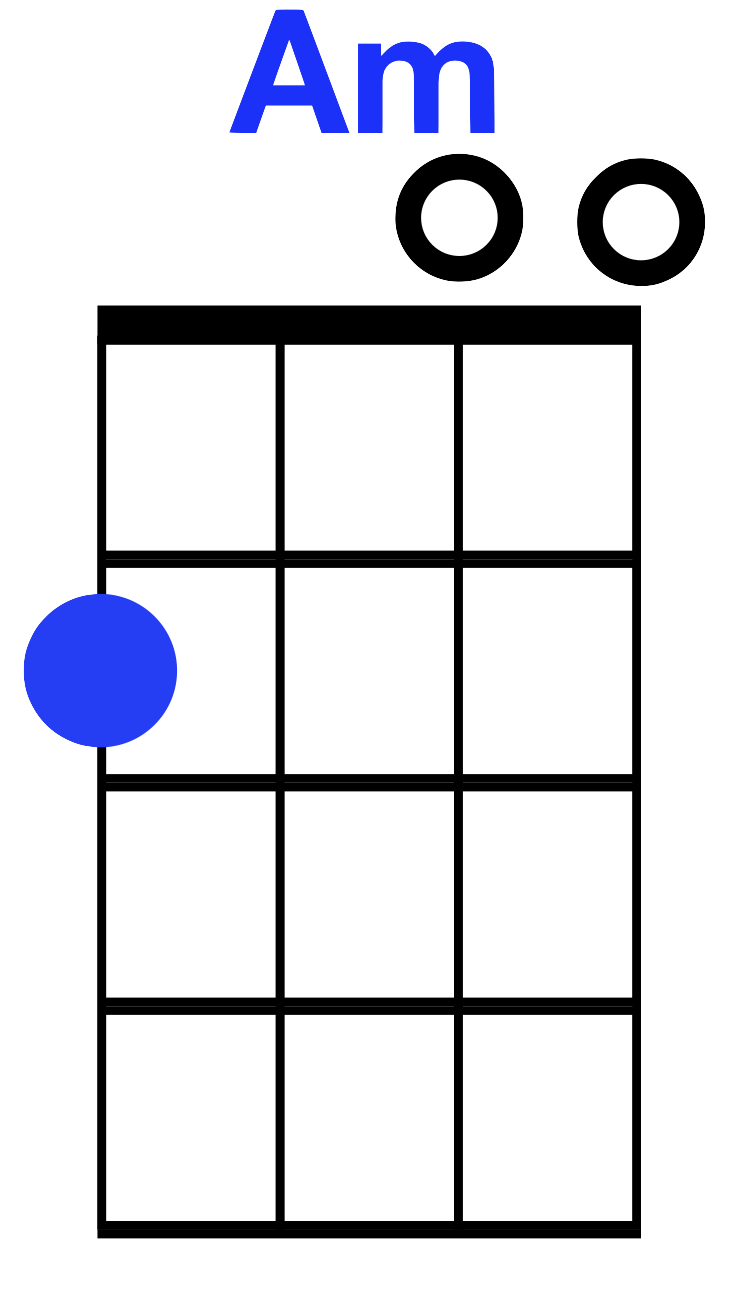 G
Standing by here and waiting at your back door

D	                                  					     Am
All this time how could you not know, baby

   	                         C                                             			You belong with me, you belong with me
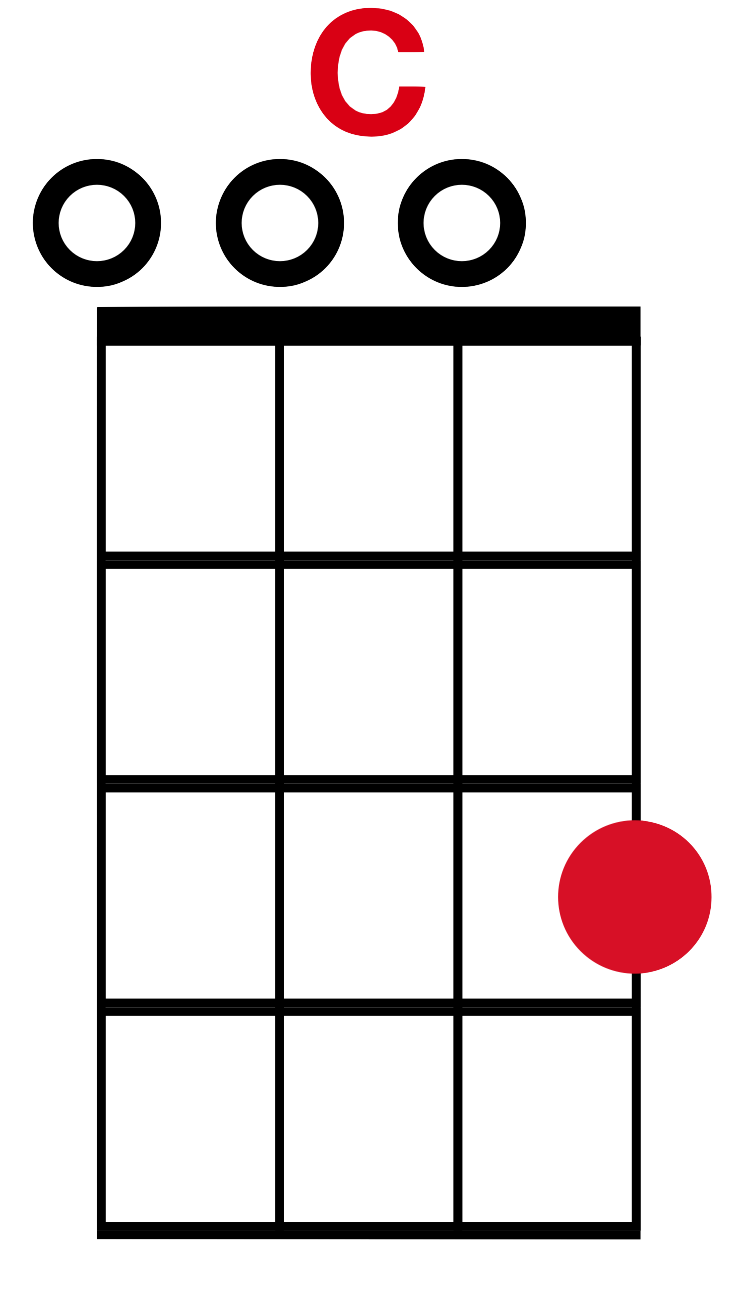 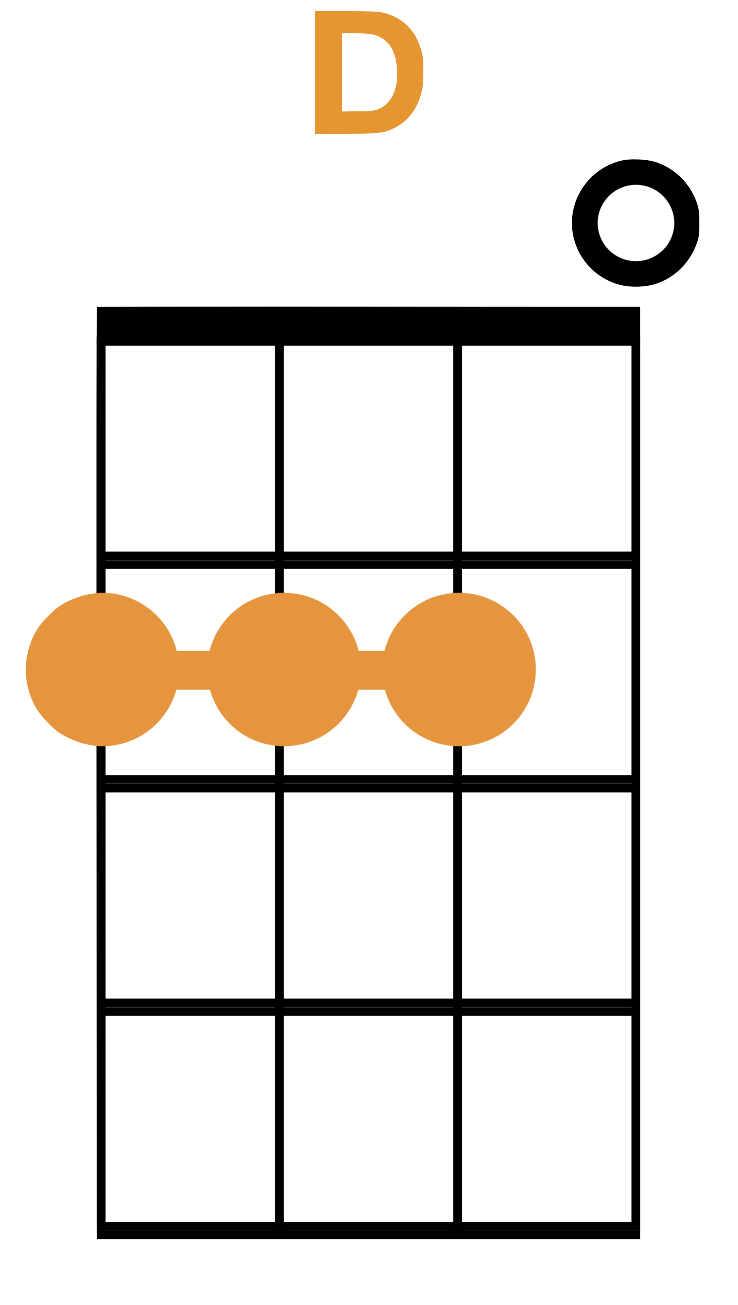 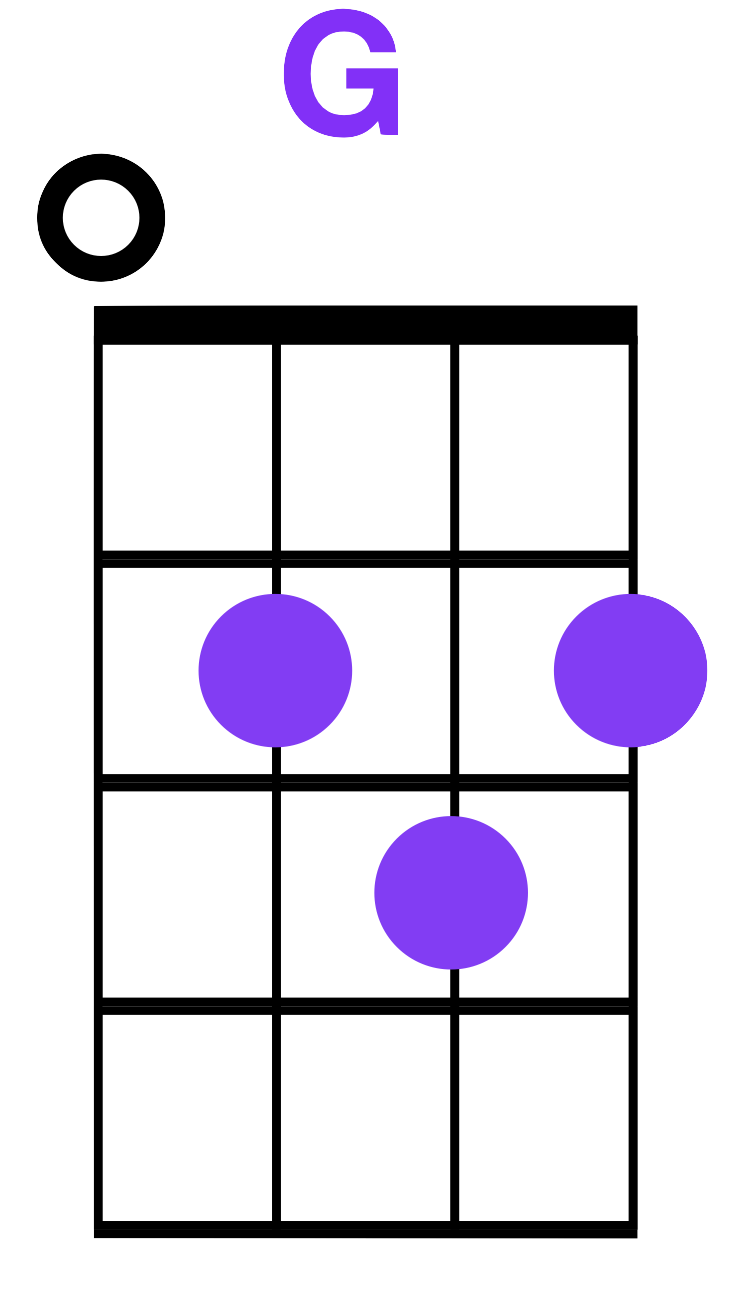 You Belong with Me
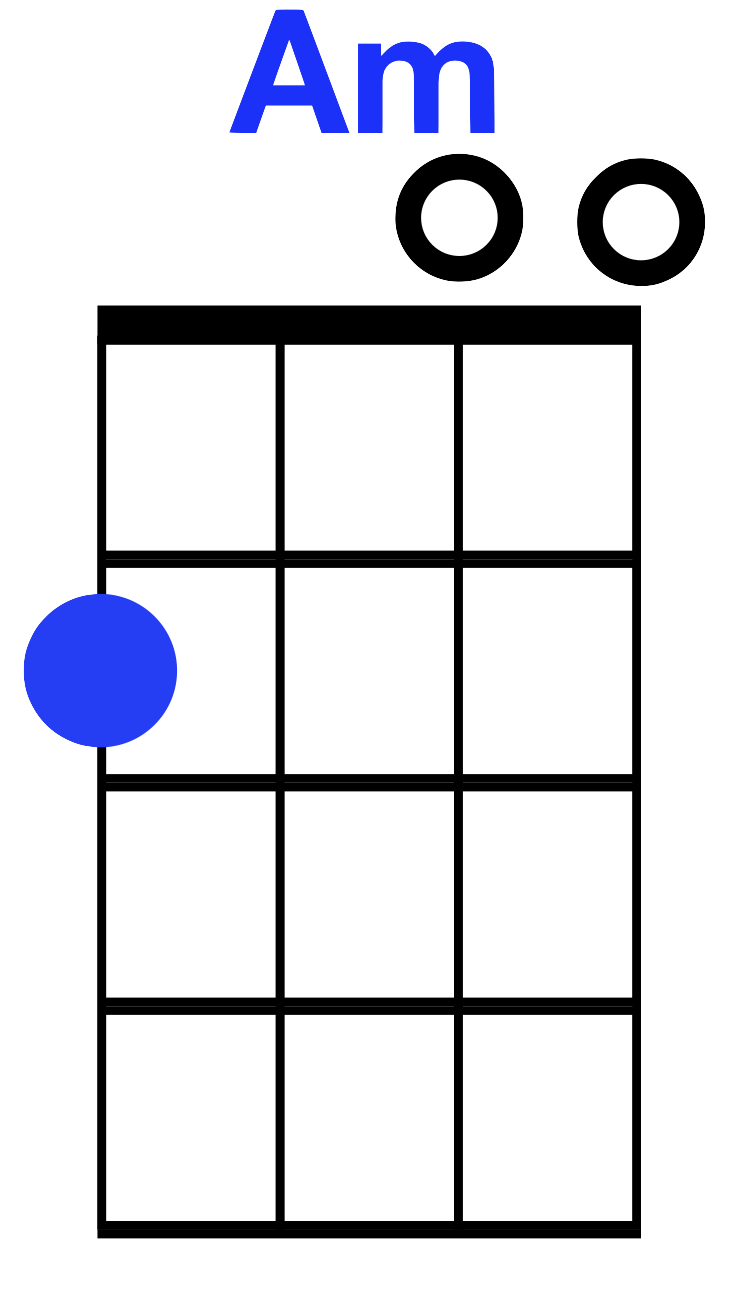 Am
Oh I remember you drivin to my house

   	      C
In the middle of the night

    	 	 G                                                                			I’m the one who makes you laugh

			D
When you know you’re about to cry
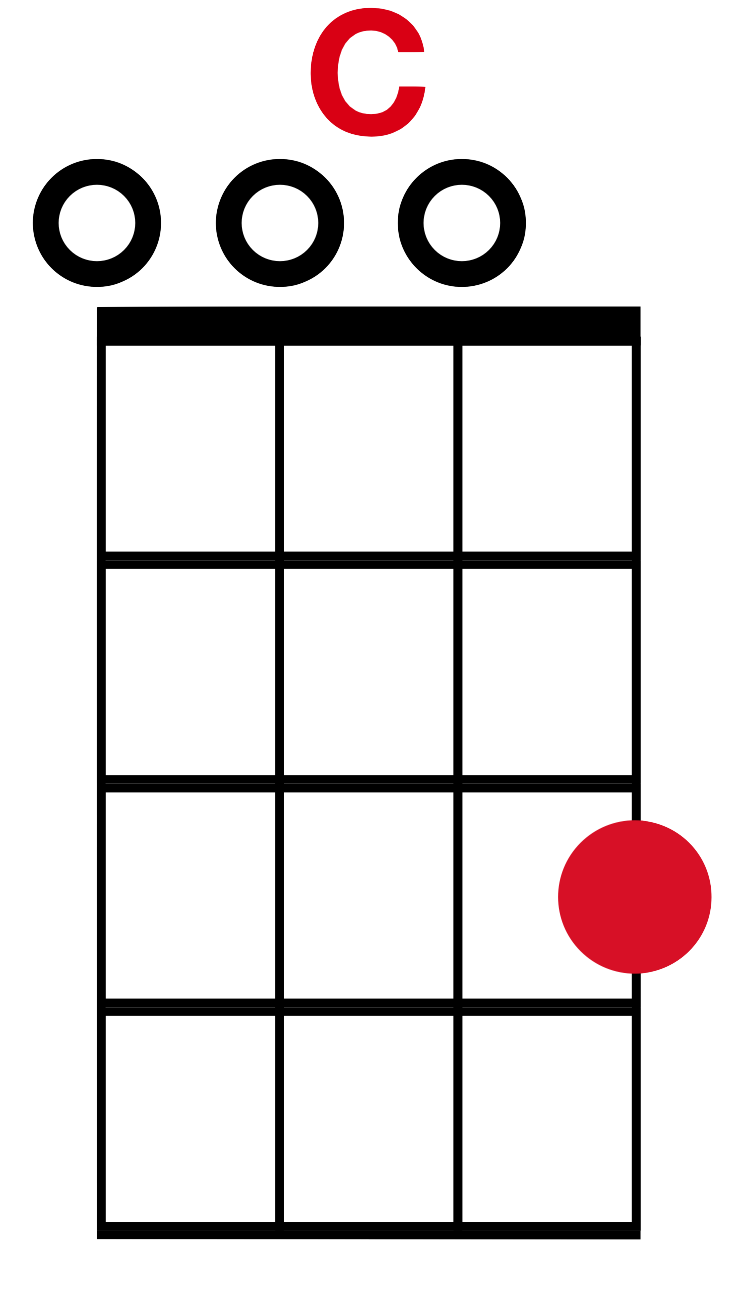 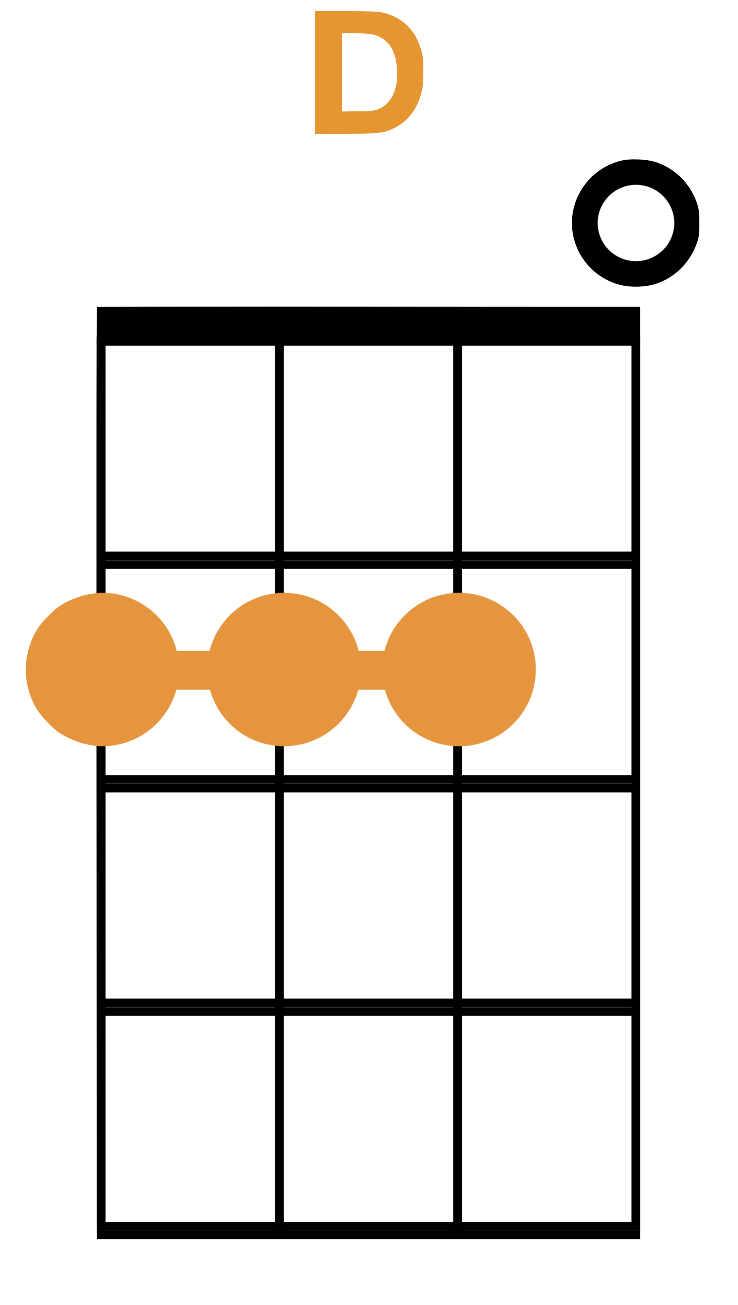 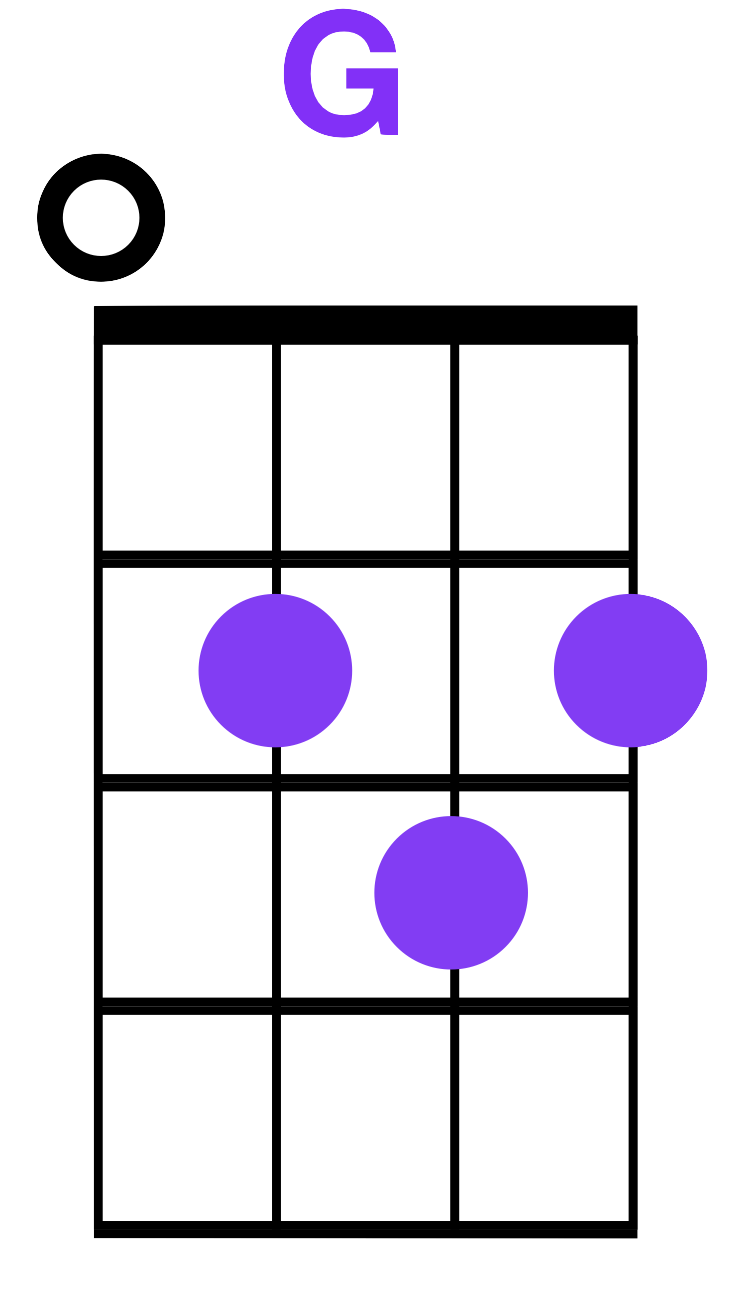 You Belong with Me
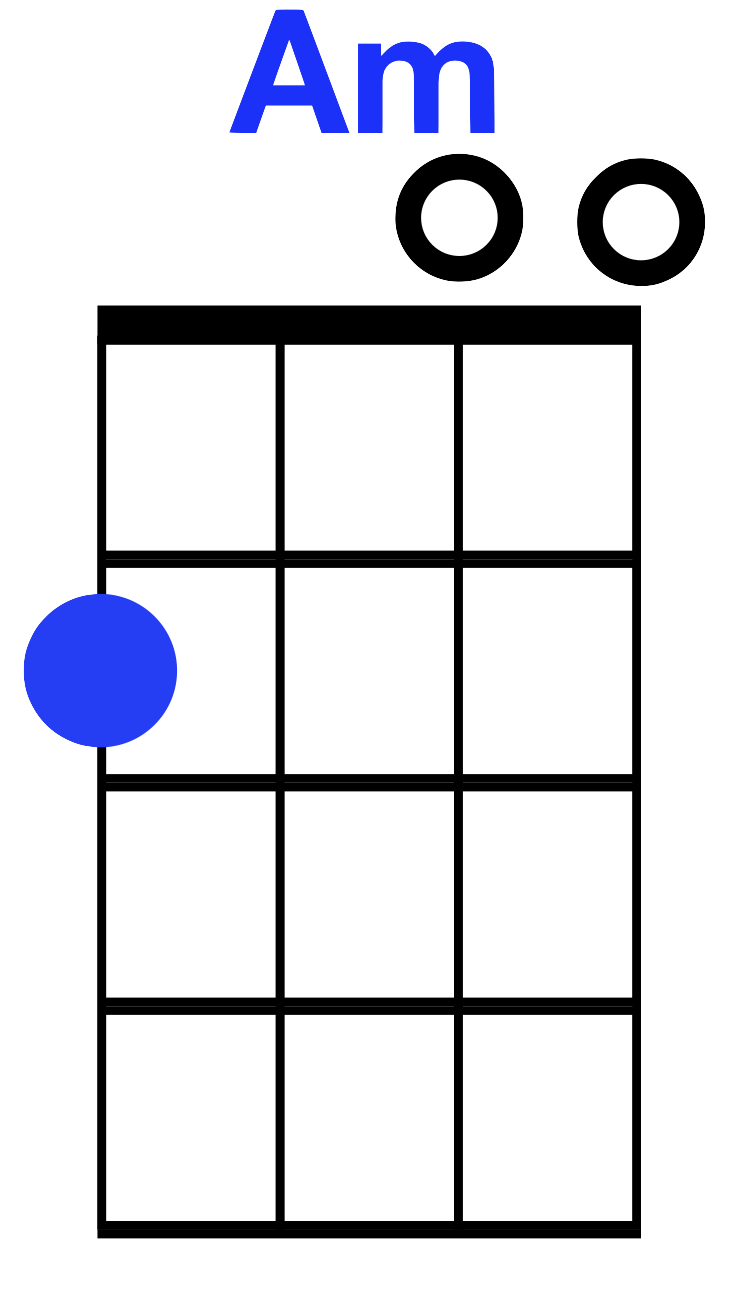 Am
And I know your favorite songs

   	          C
And you tell me about your dreams

   		 G                                                                 			Think I know where you belong

		D
Think I know it’s with me
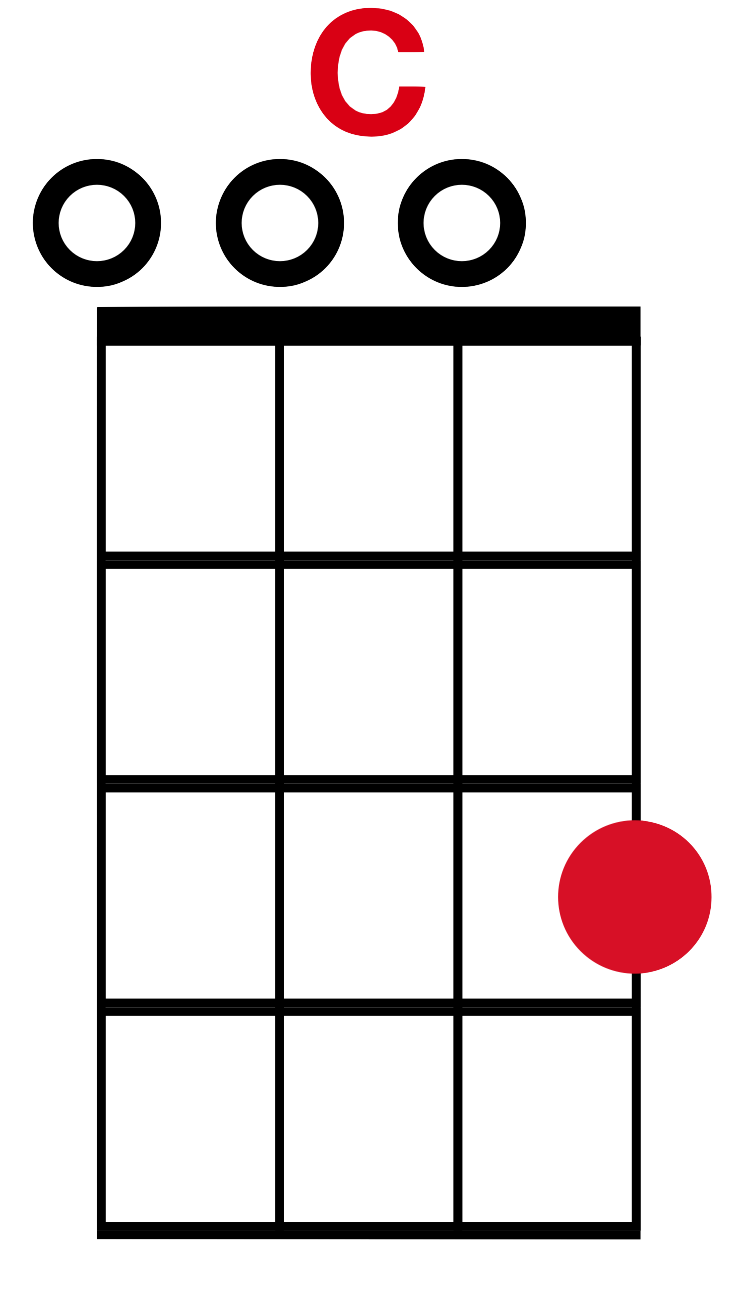 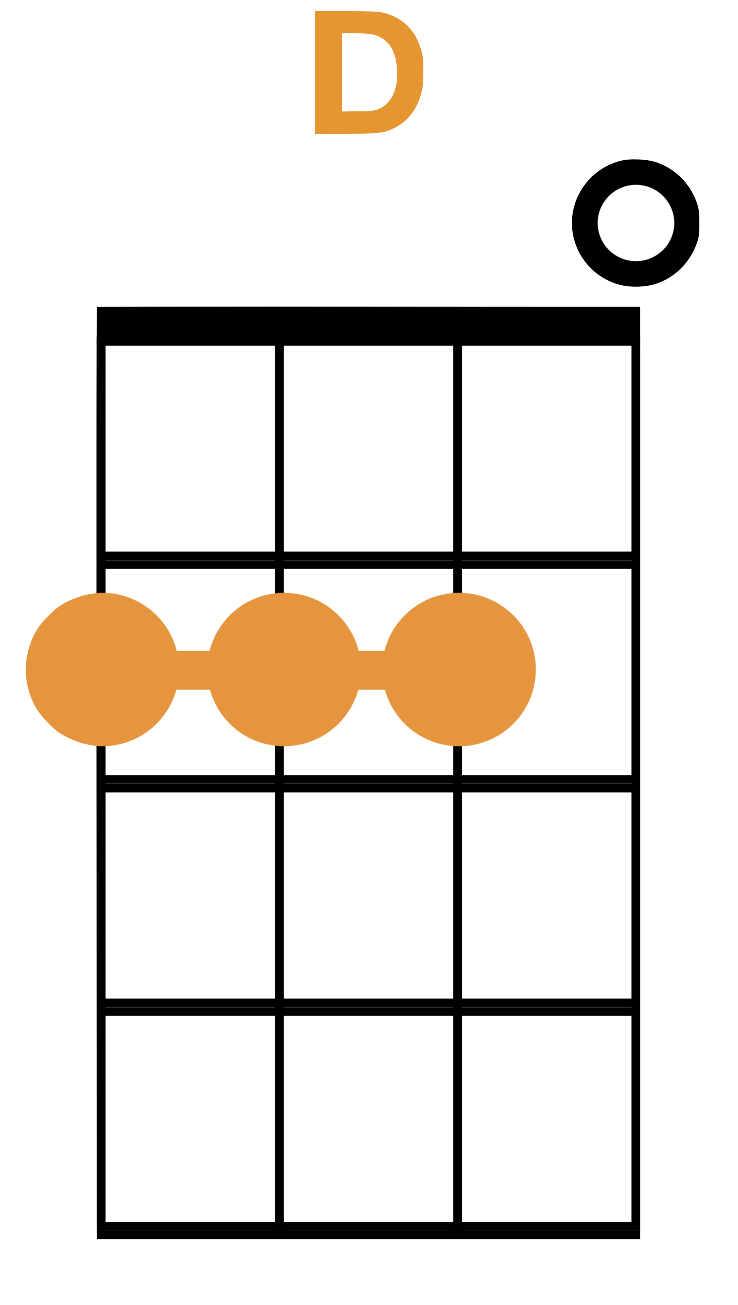 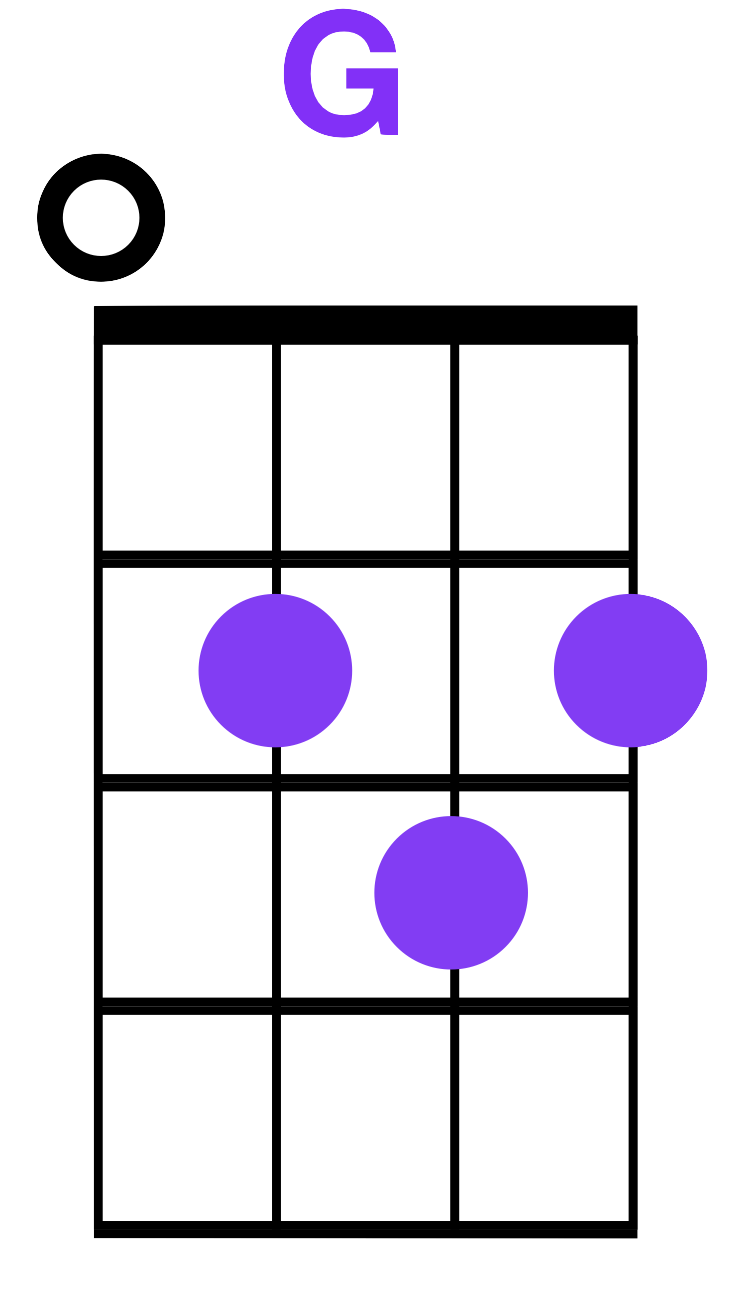 You Belong with Me
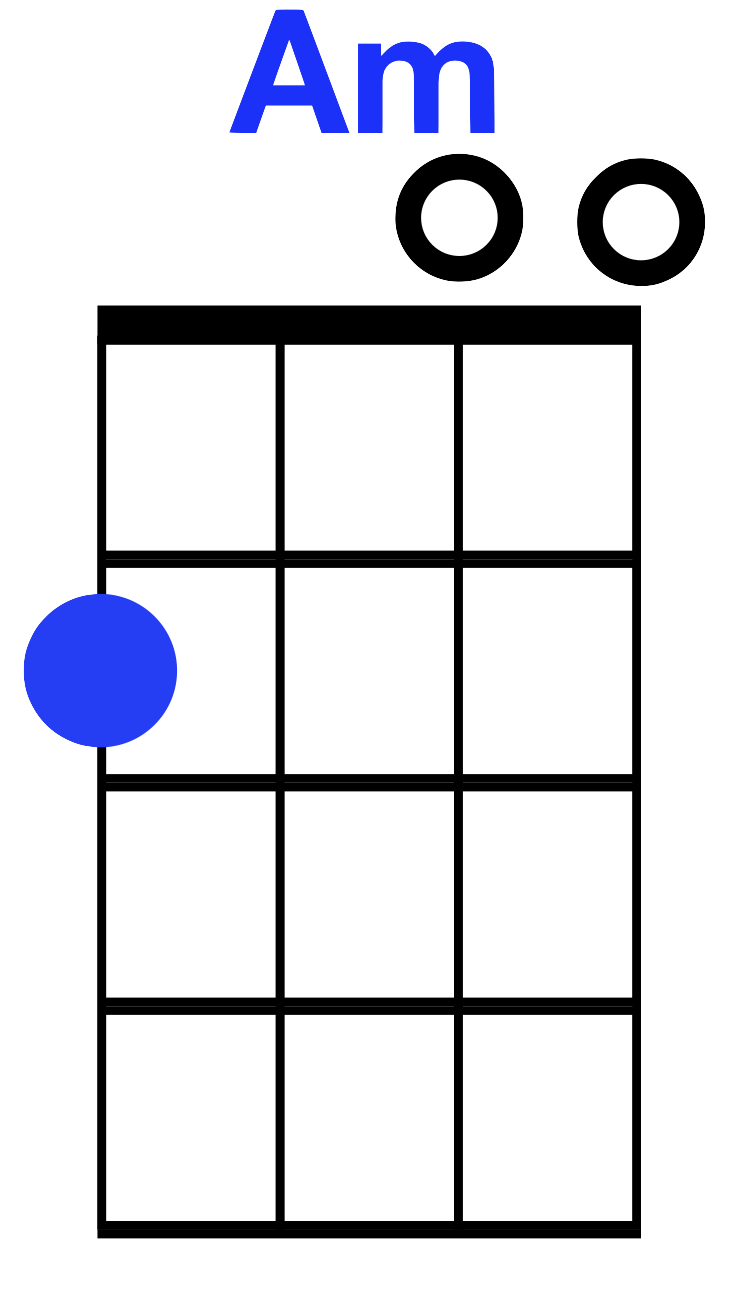 G
If you could see that I’m the one who understands you

 D	                                                                 Am
Been here all along, so why can’t you see?

                                C			                 GYou belong with me, you belong with me
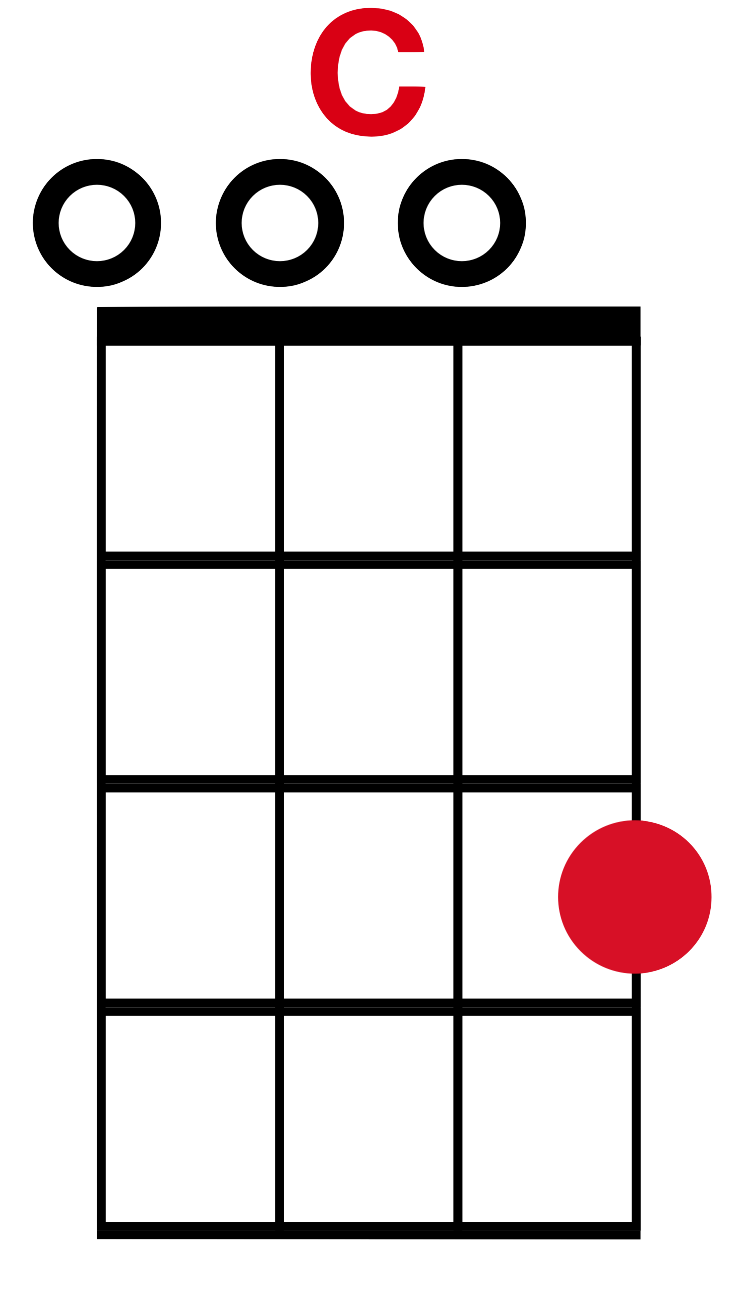 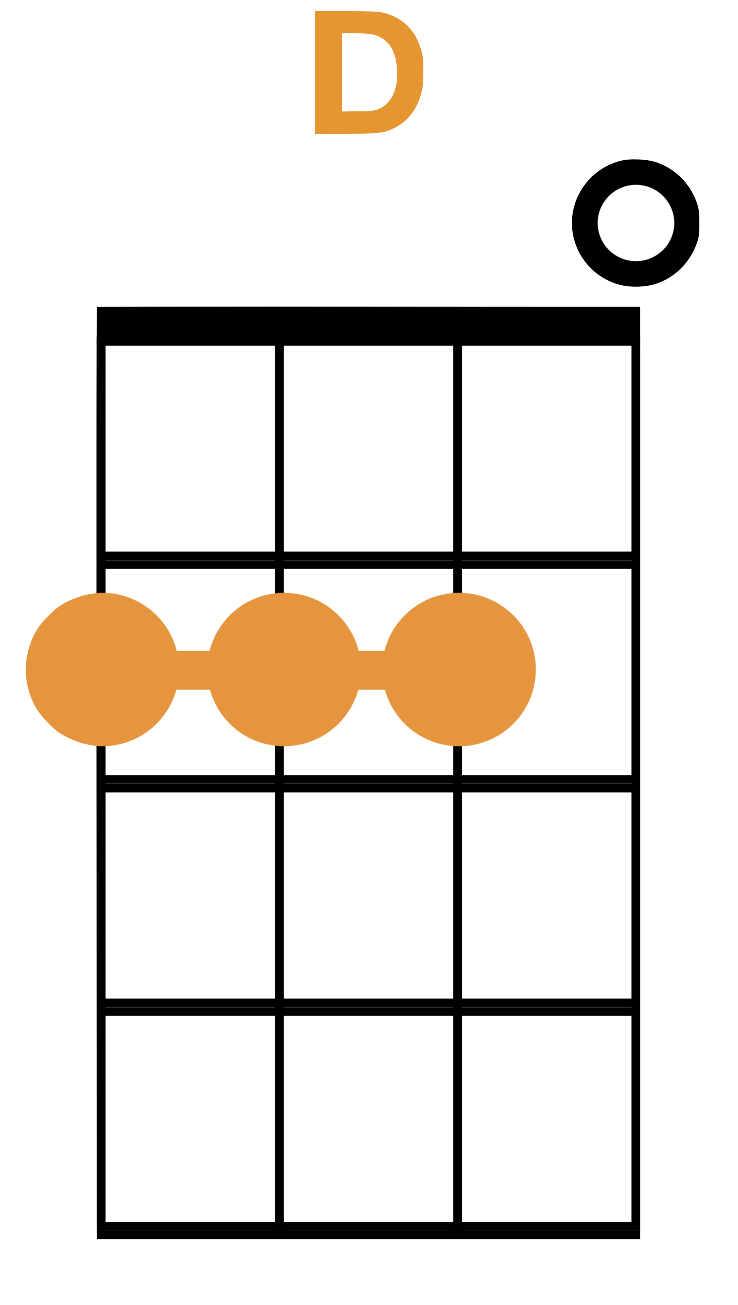 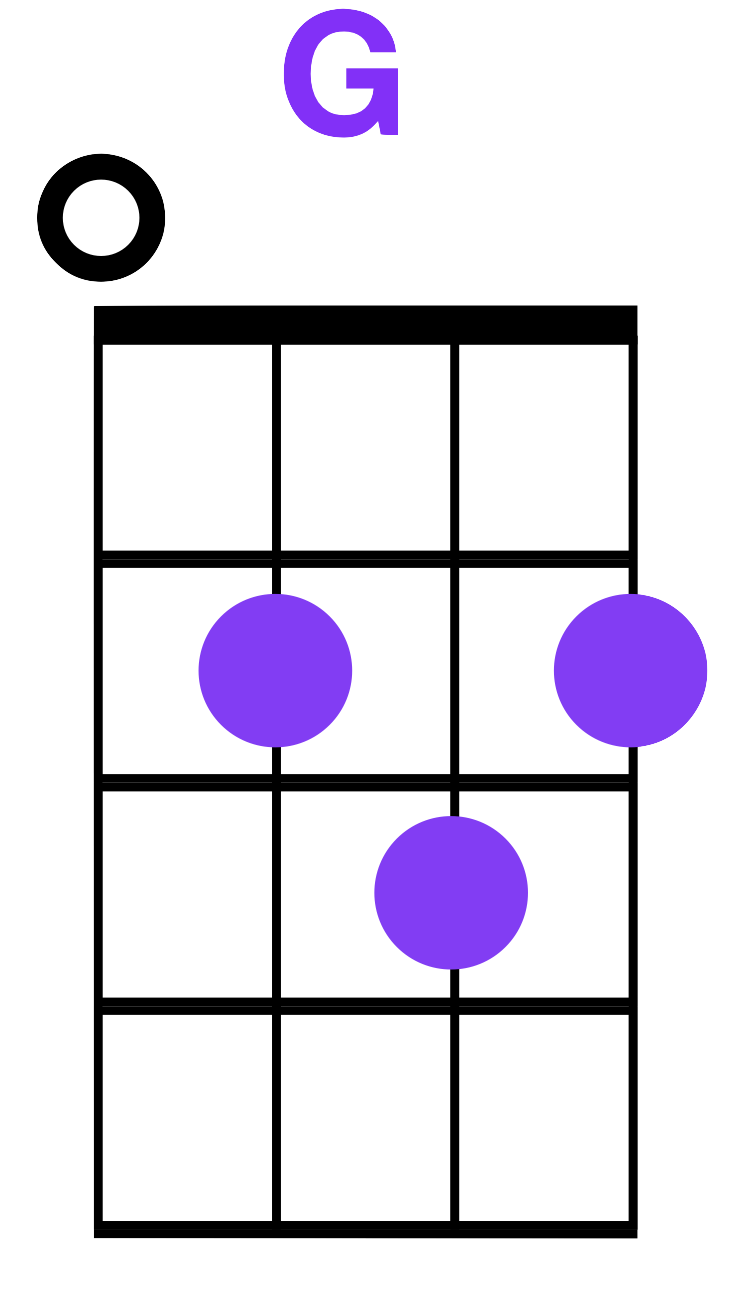 You Belong with Me
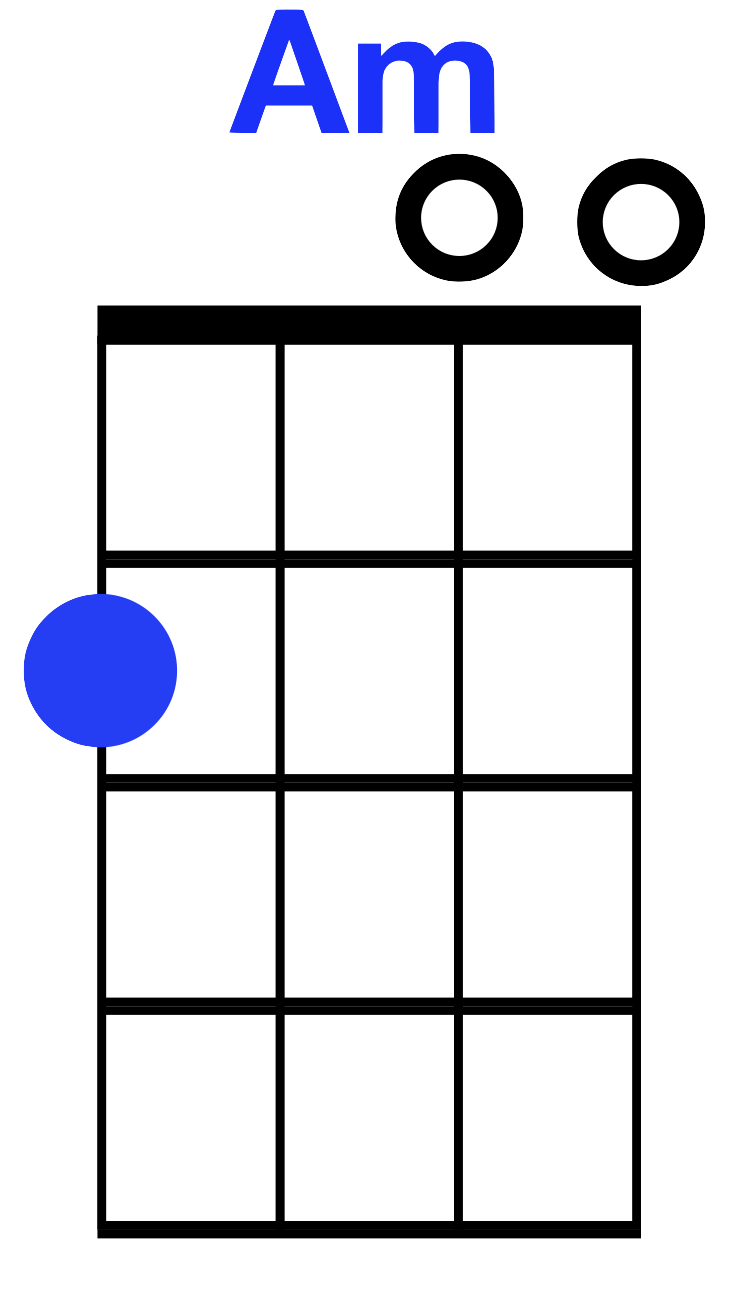 G
Standing by here and waiting at your back door

D	                                  					     Am
All this time how could you never know, baby

   	                         C                                     G        			You belong with me, you belong with me
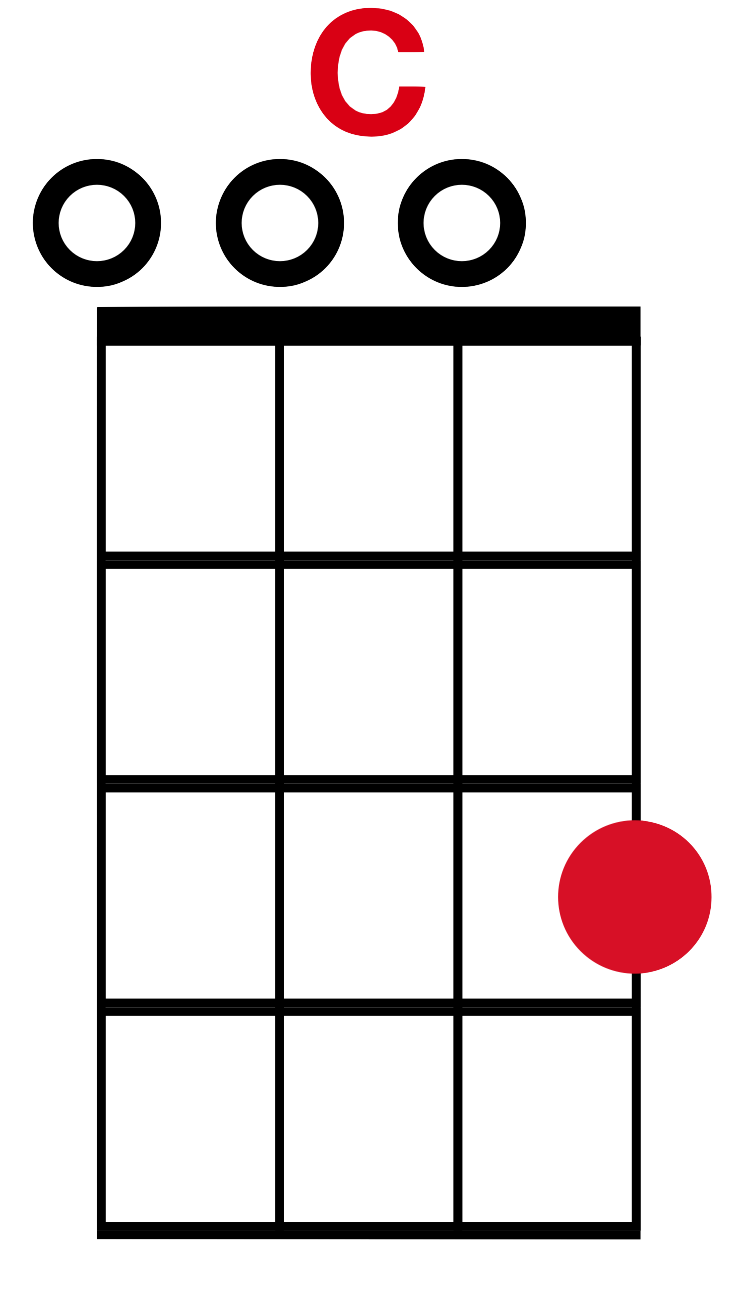 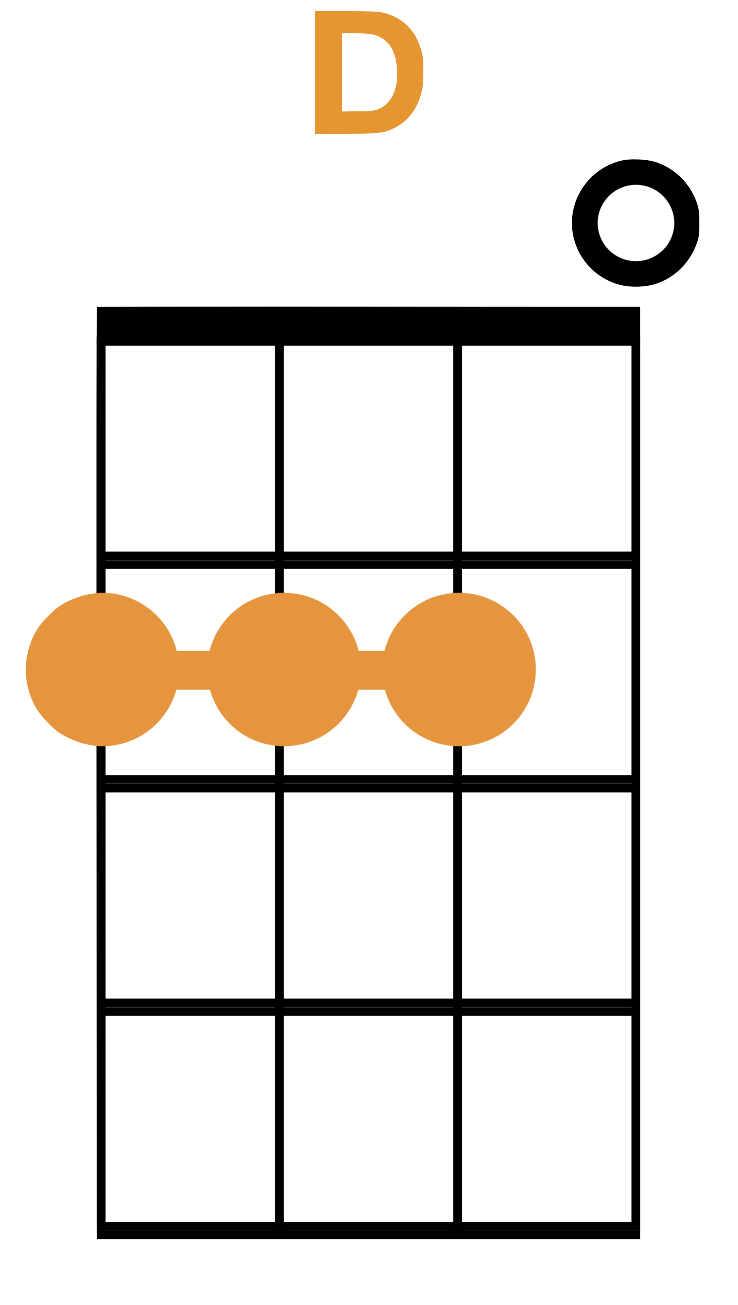 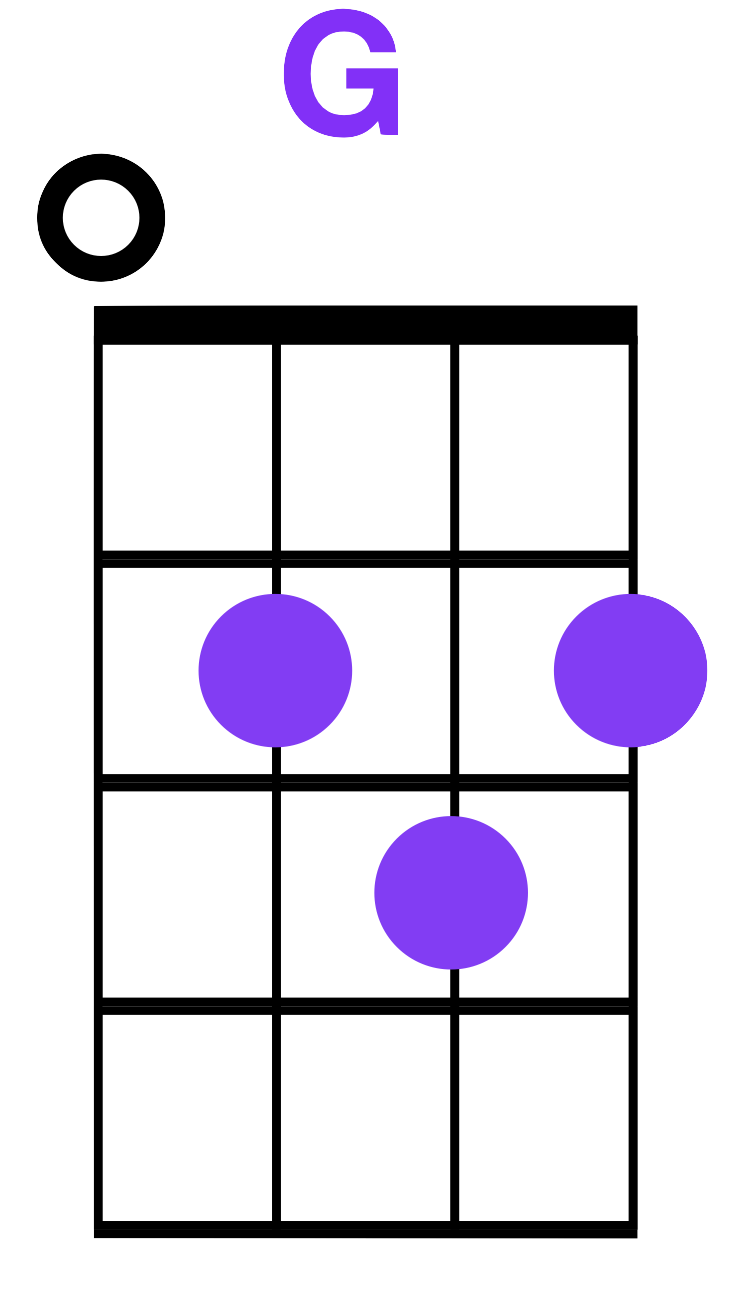 You Belong with Me
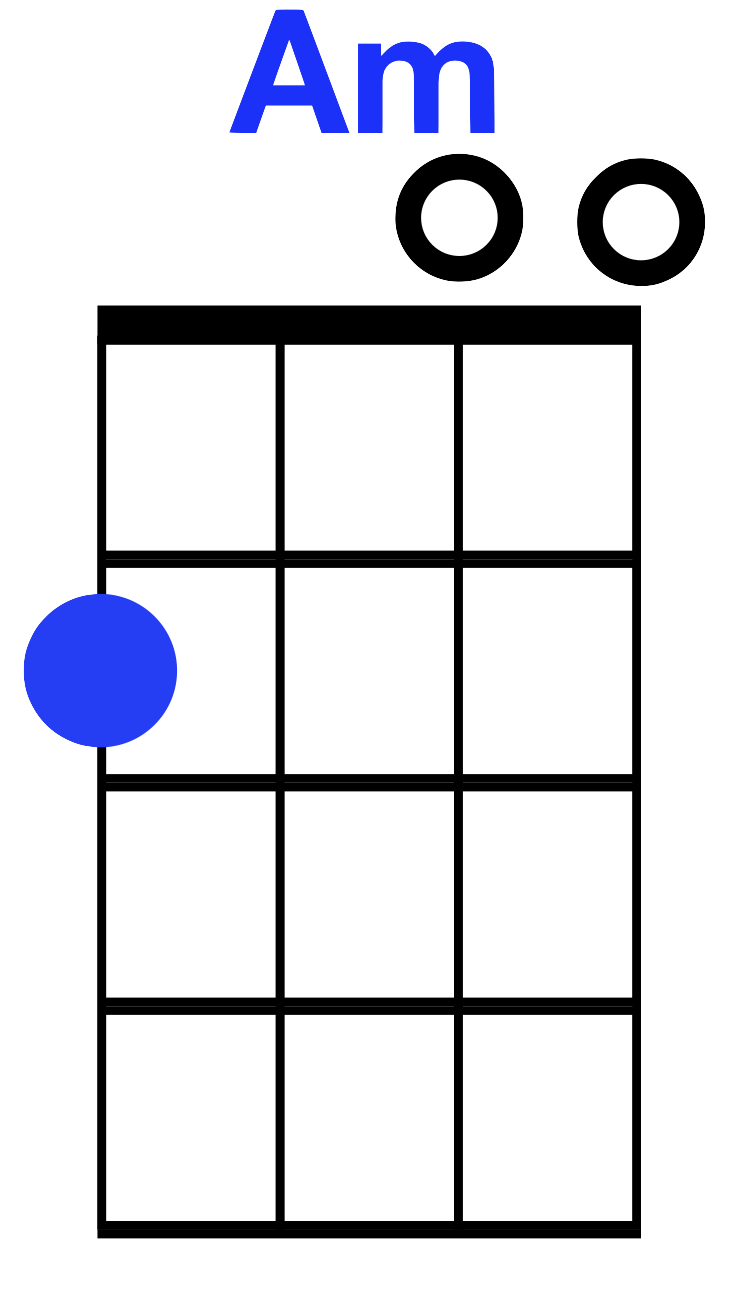 D
You belong with me

   	                                               Am
Have you ever thought just maybe

   	                         C                                      G        			You belong with me, you belong with me
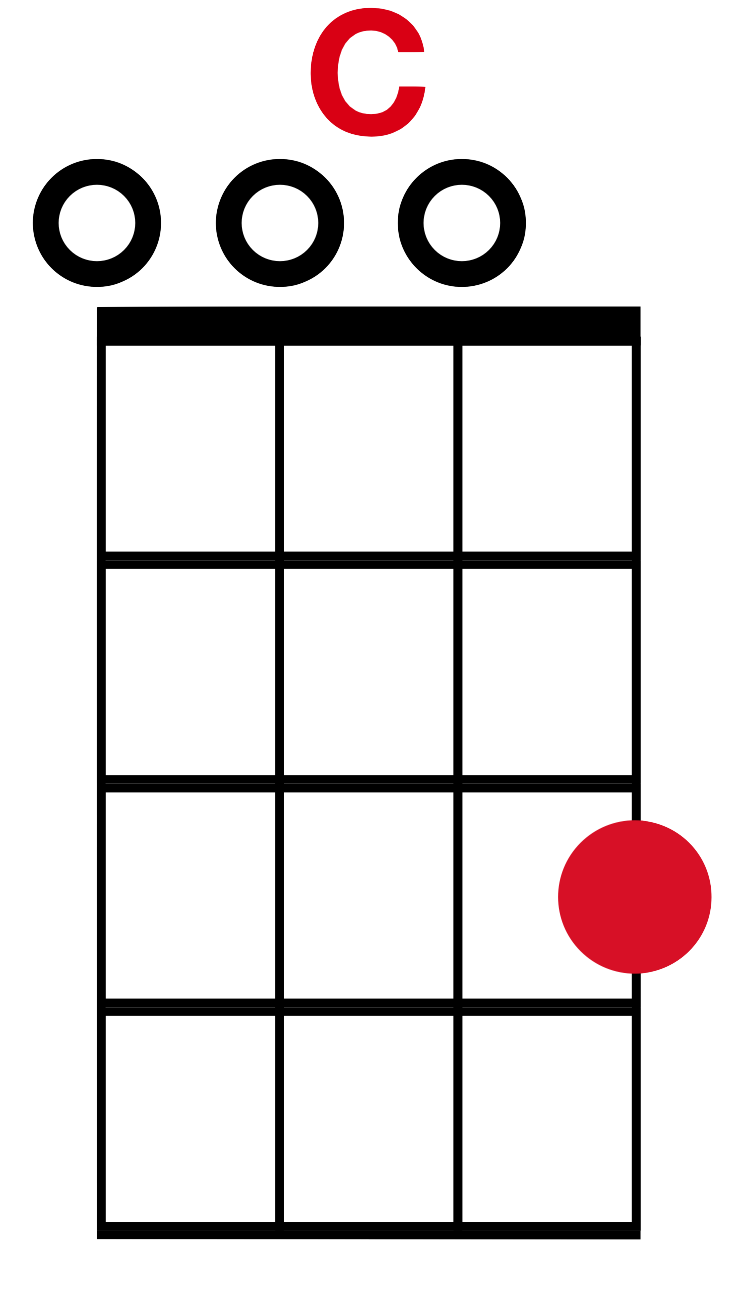 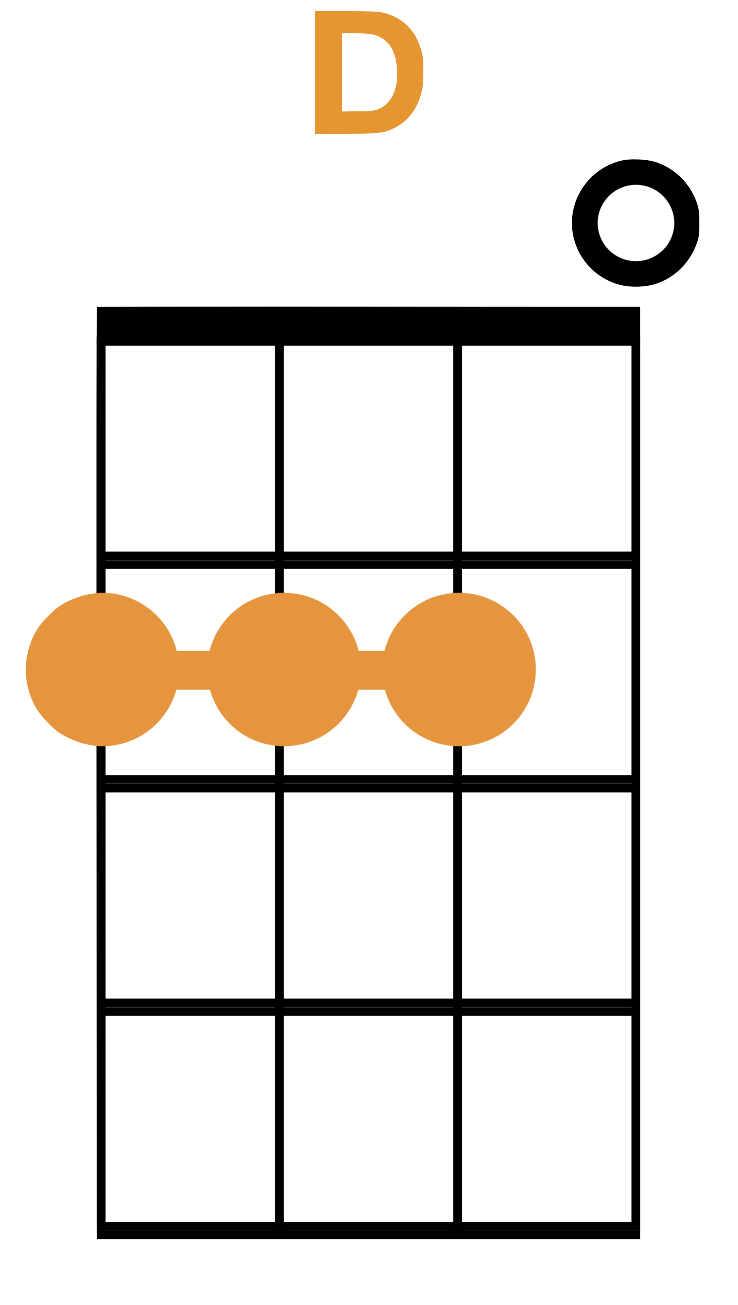 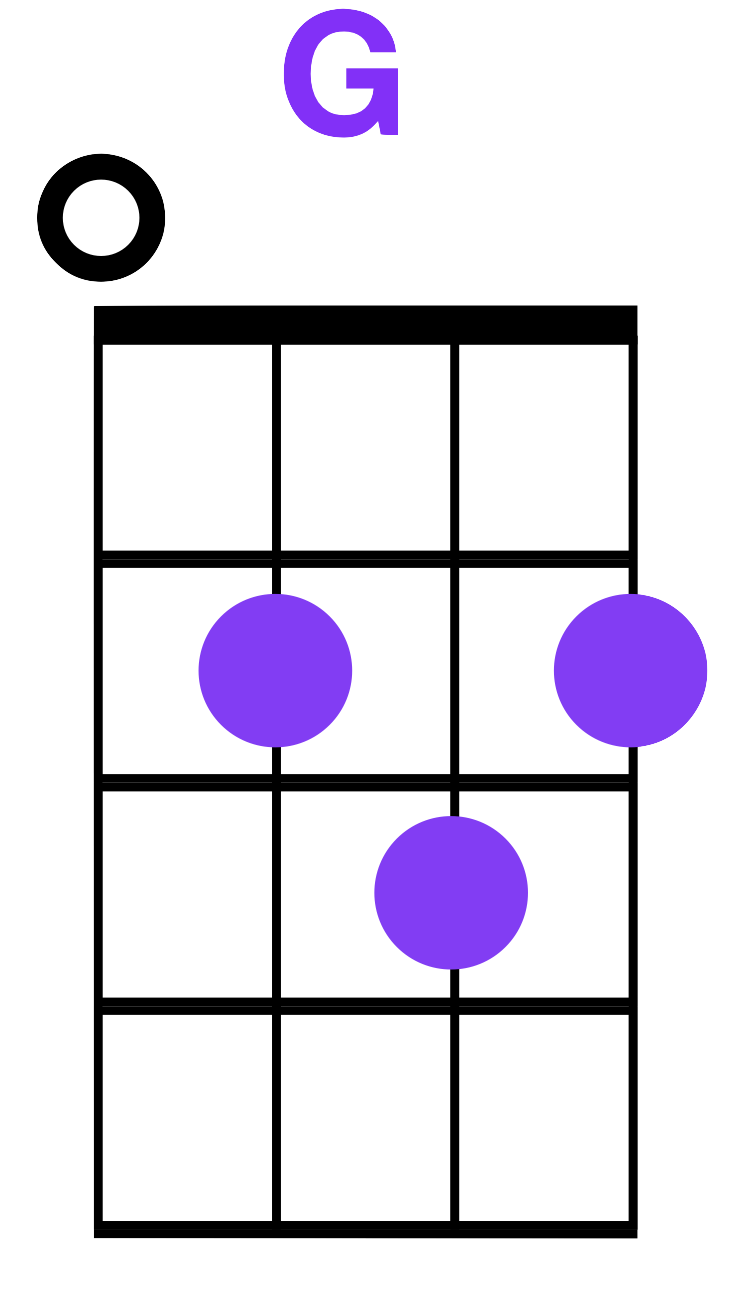 Three Little Birds
Bob Marley
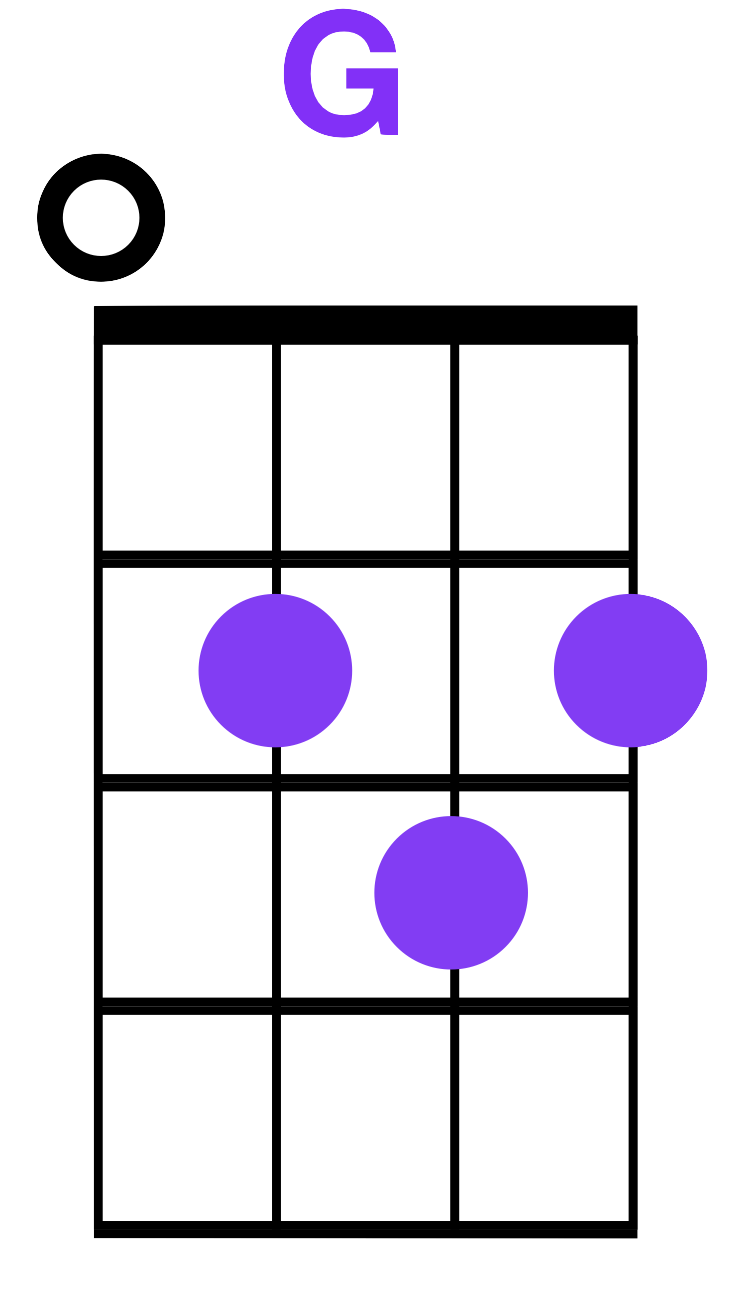 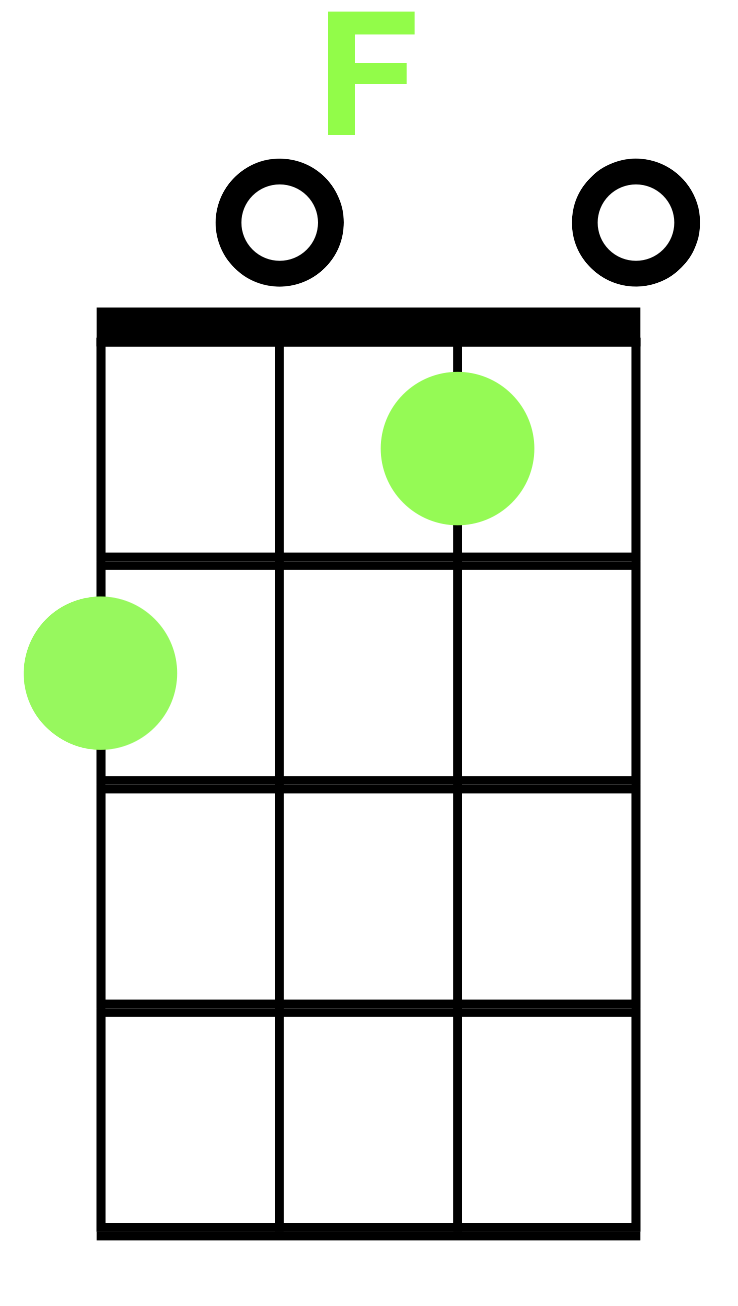 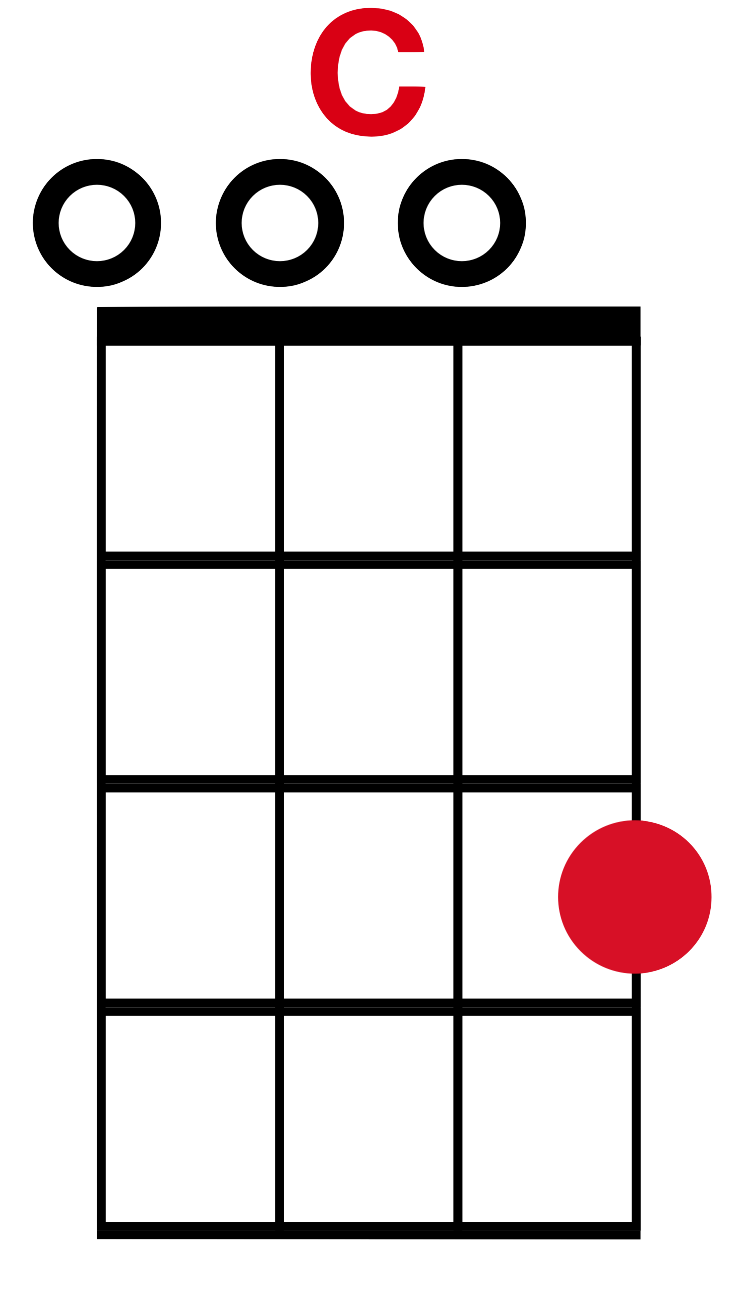 Three Little Birds
intro
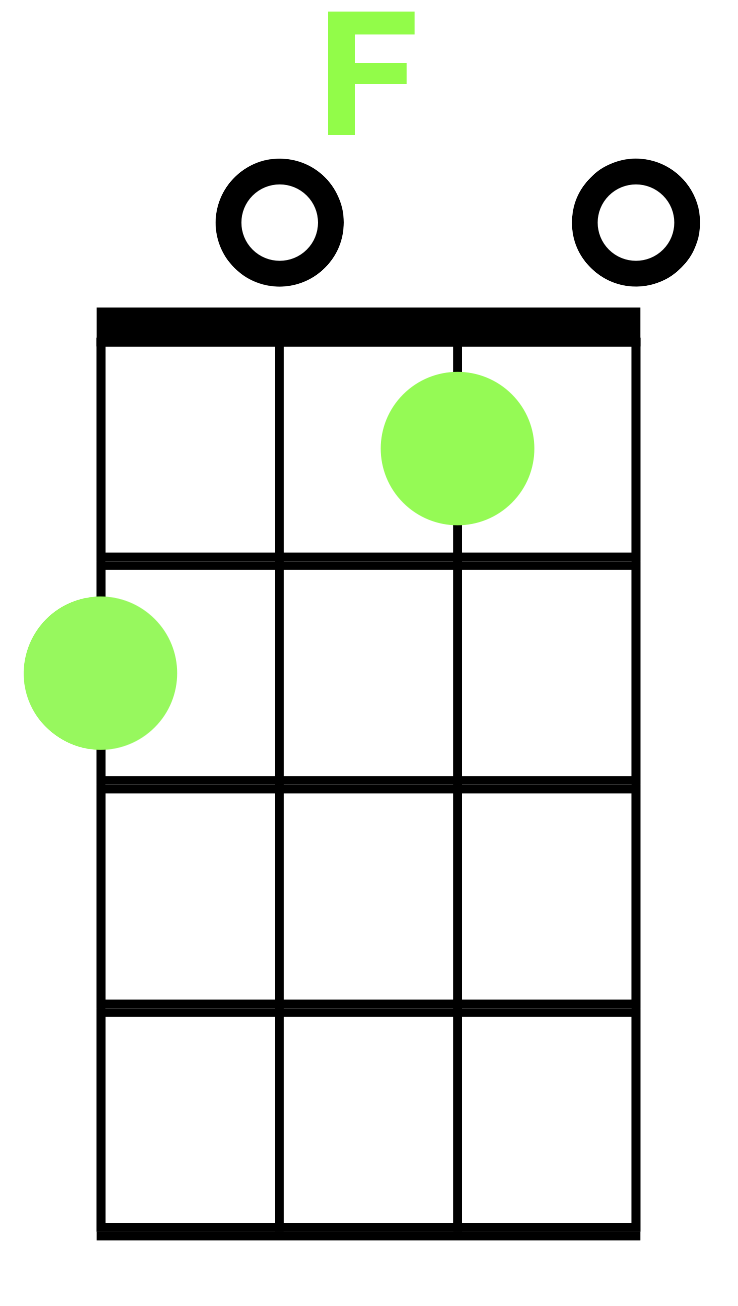 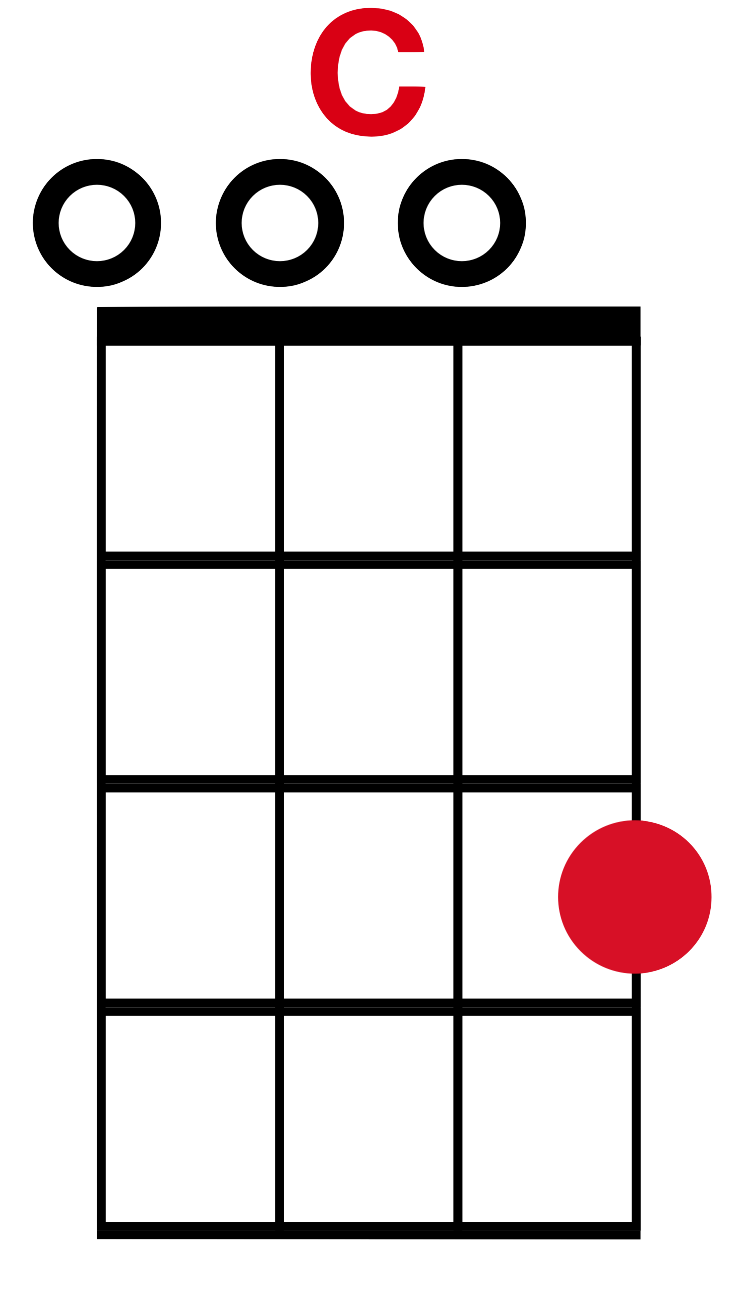 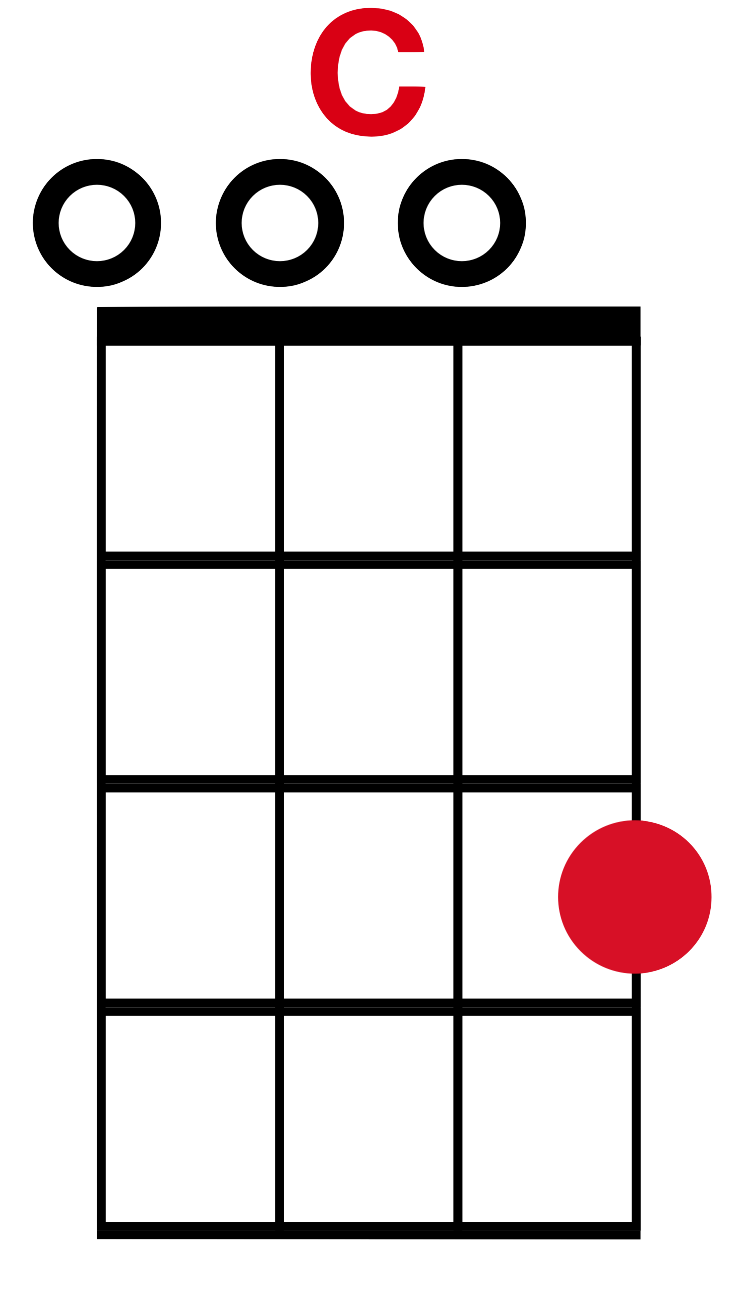 Three Little Birds
C		                         
Don’t worry, about a thing

                 F                                                         CCause every little thing, is gonna be al-right

                             C
Singin’ don’t worry, about a thing

                 F                                                          C
Cause every little thing, is gonna be al-right
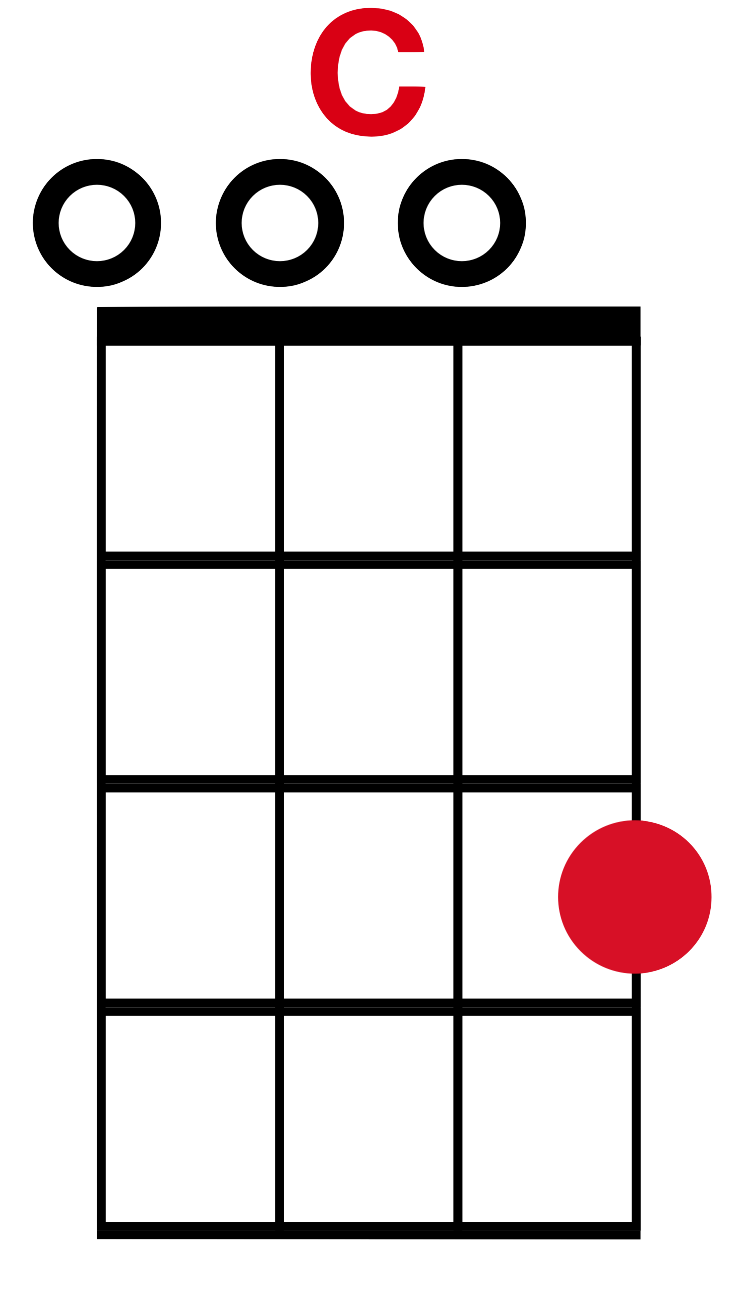 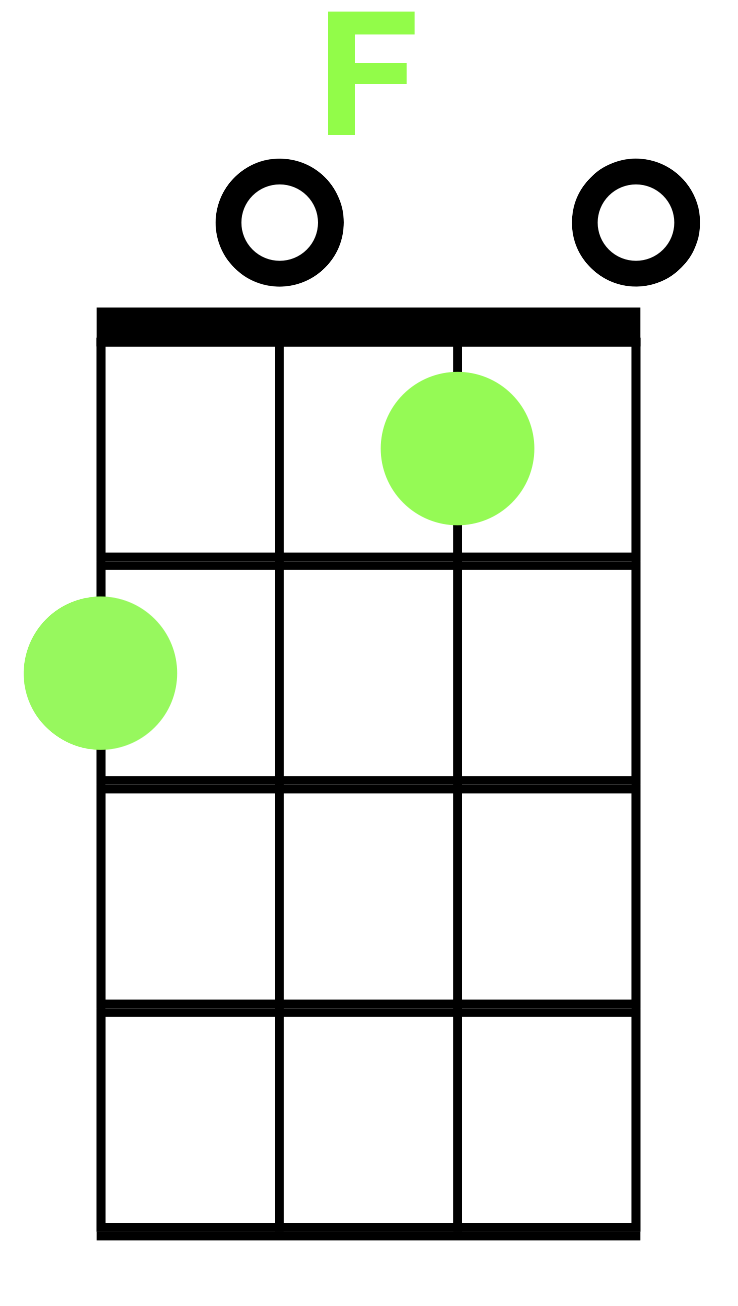 Three Little Birds
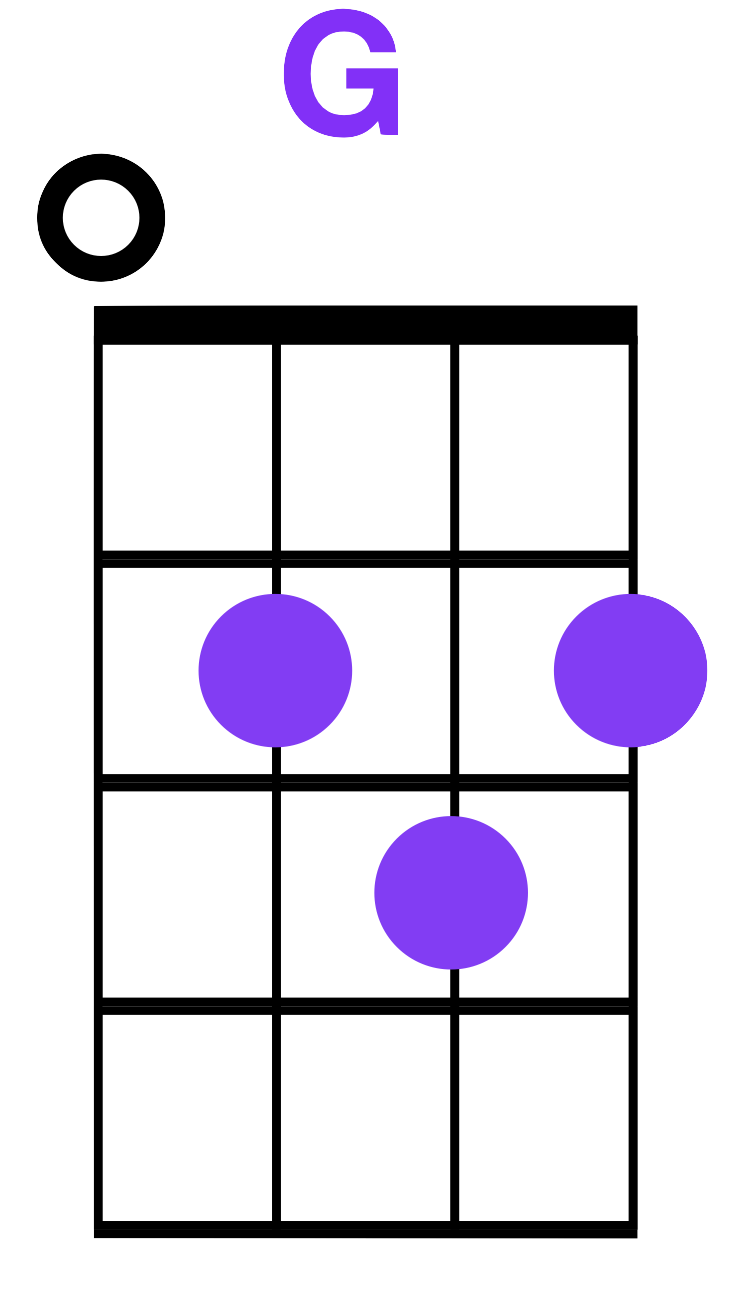 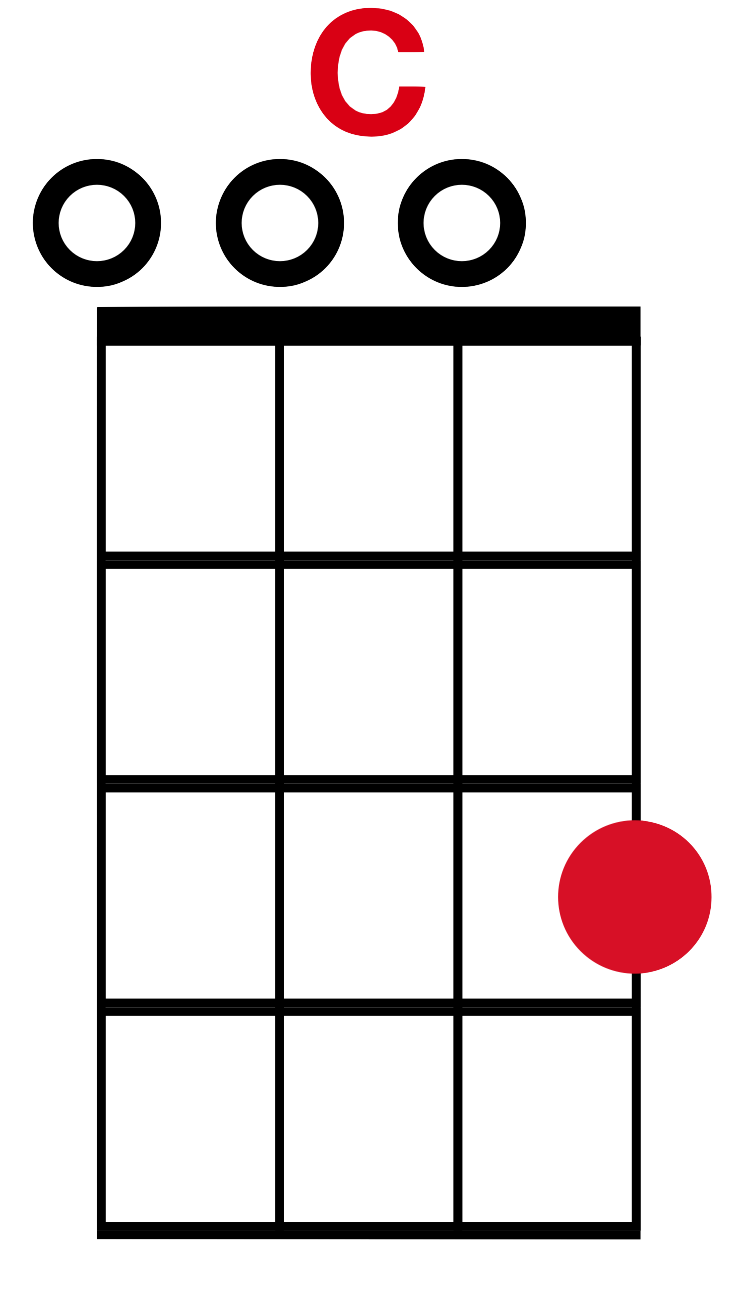 C		                             G
Rise up this mornin’, smiled at the rising sun 

                           F                                       Three little birds, pitched by my doorstep 

                 C						  G
Singin’ sweet songs, a melody pure and true

               F                                       C
Sayin’ this is my message to you-u-u
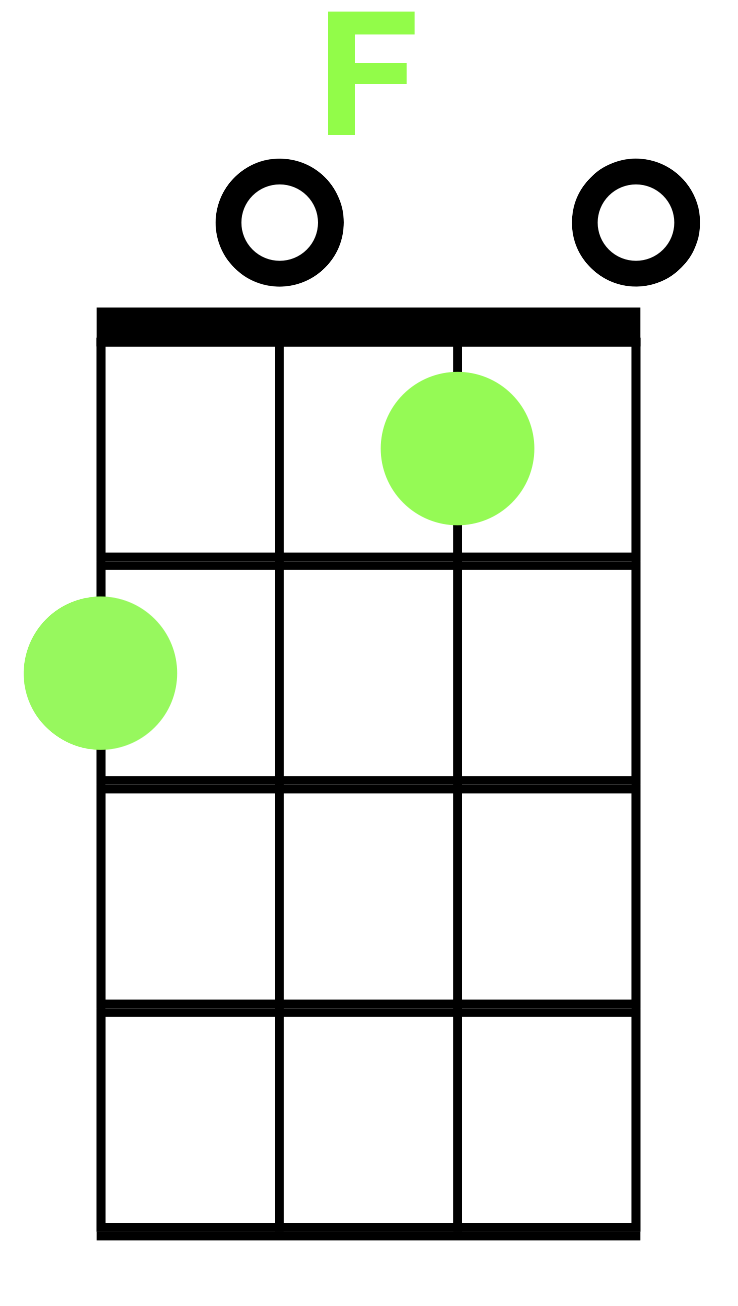 Three Little Birds
C		                         
Don’t worry, about a thing

                 F                                                         CCause every little thing, is gonna be al-right

                             C
Singin’ don’t worry, about a thing

                 F                                                          C
Cause every little thing, is gonna be al-right
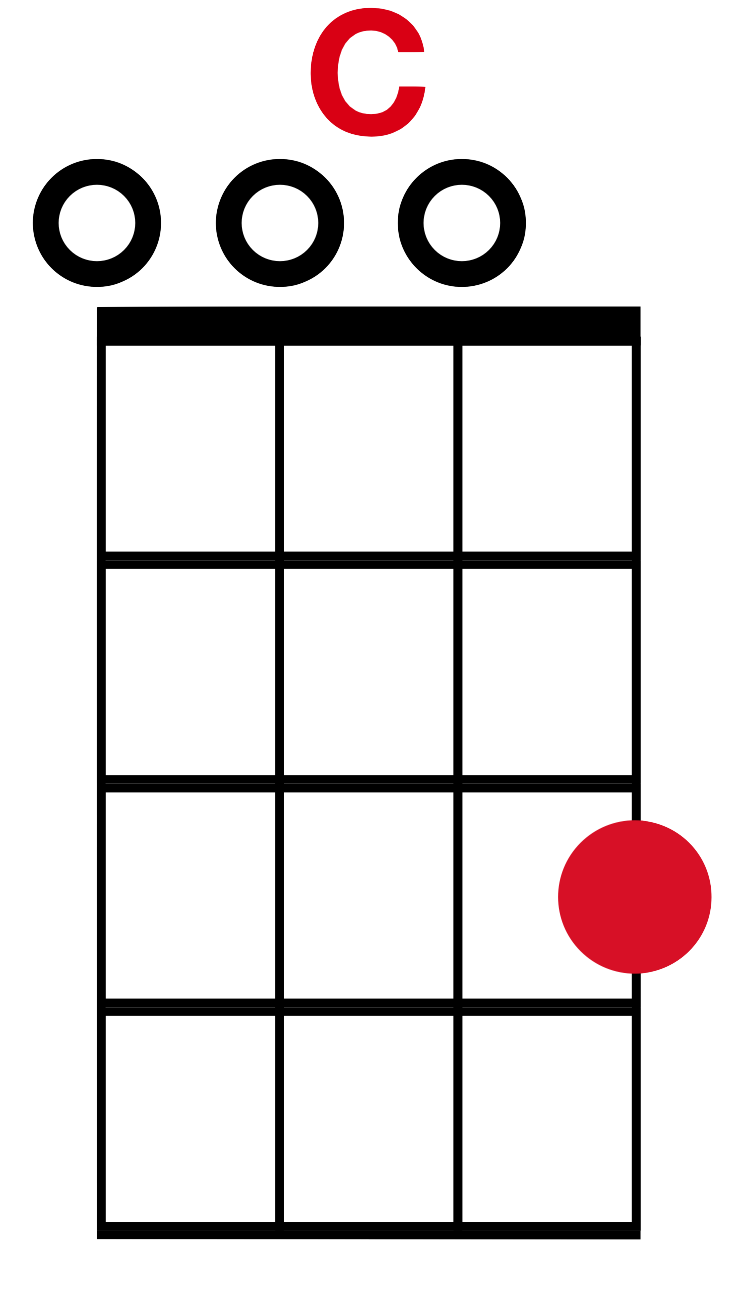 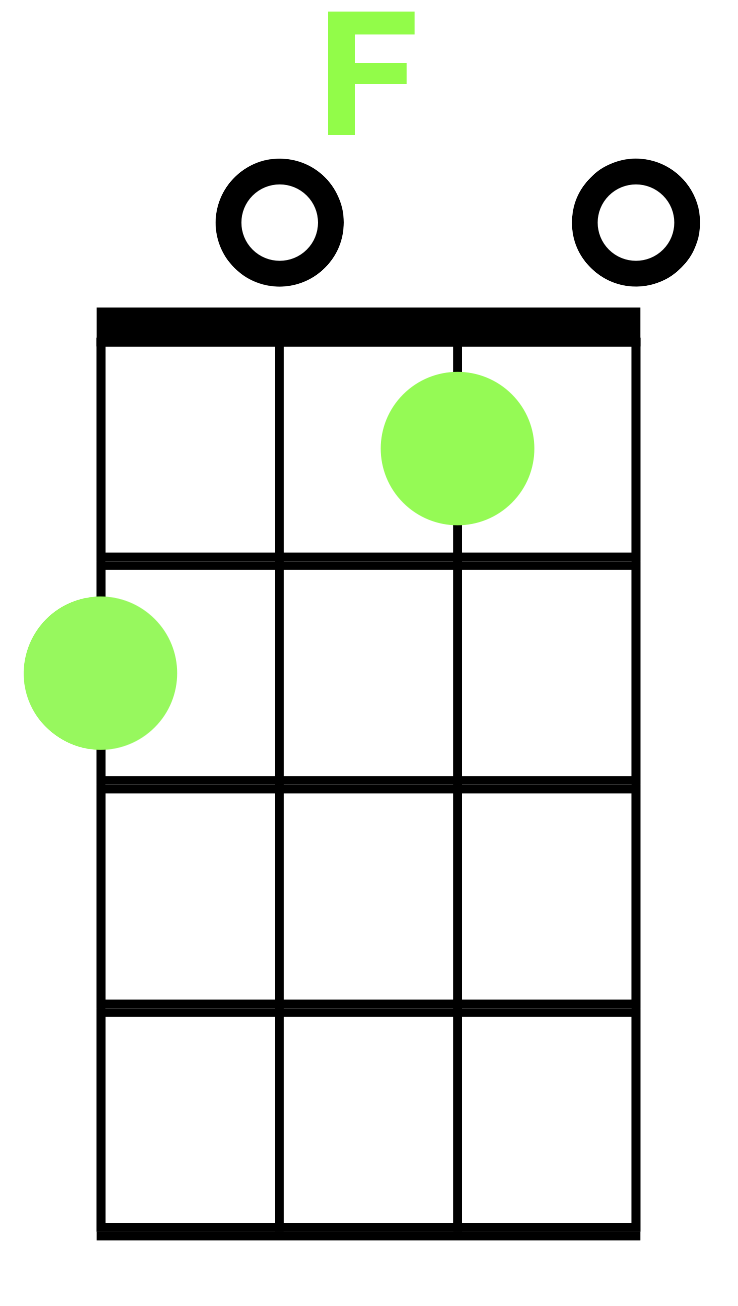 Three Little Birds
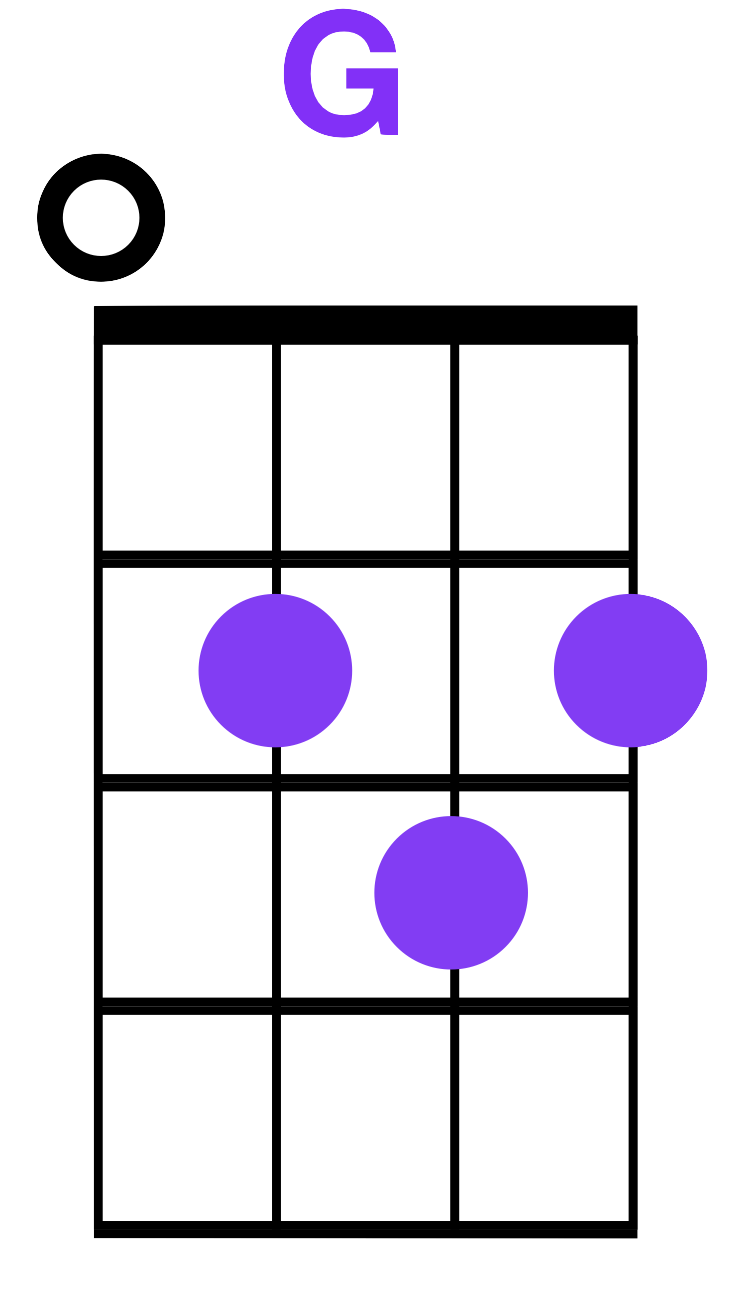 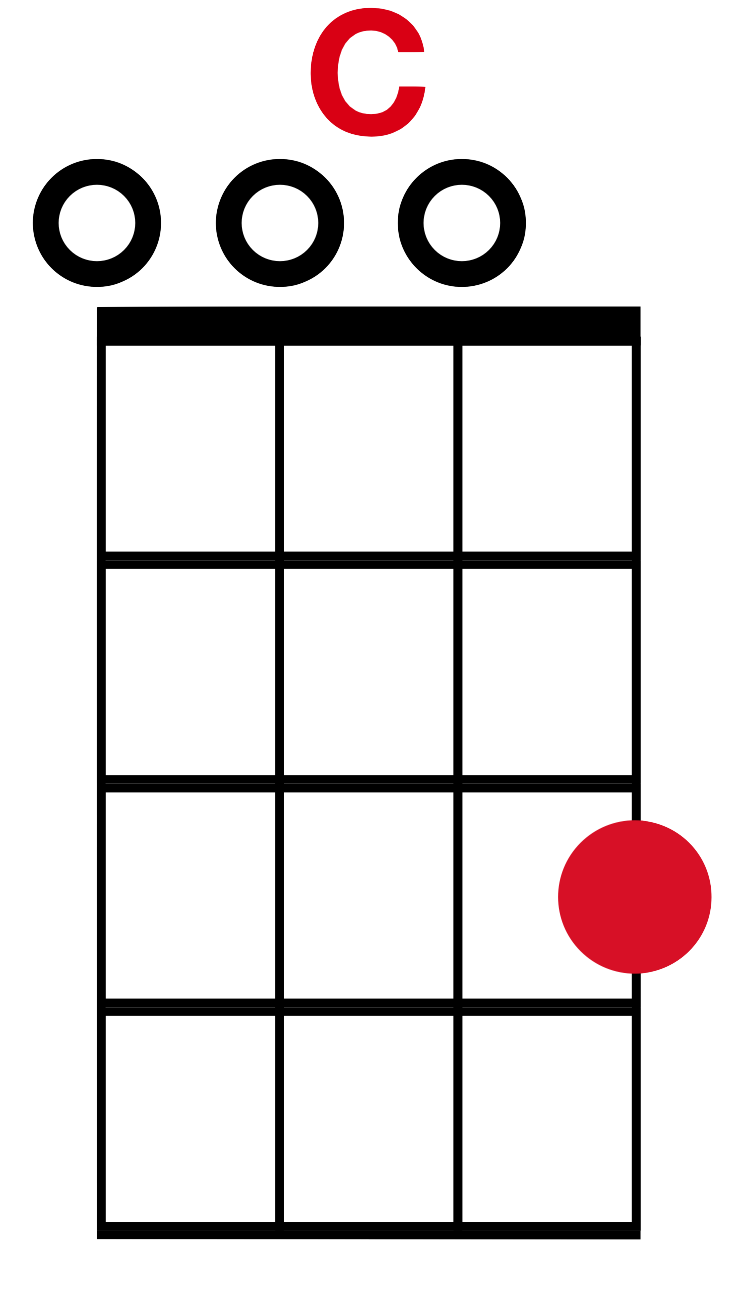 C		                             G
Rise up this mornin’, smiled at the rising sun 

                           F                                       Three little birds, pitched by my doorstep 

                 C						  G
Singin’ sweet songs, a melody pure and true

               F                                       C
Sayin’ this is my message to you-u-u
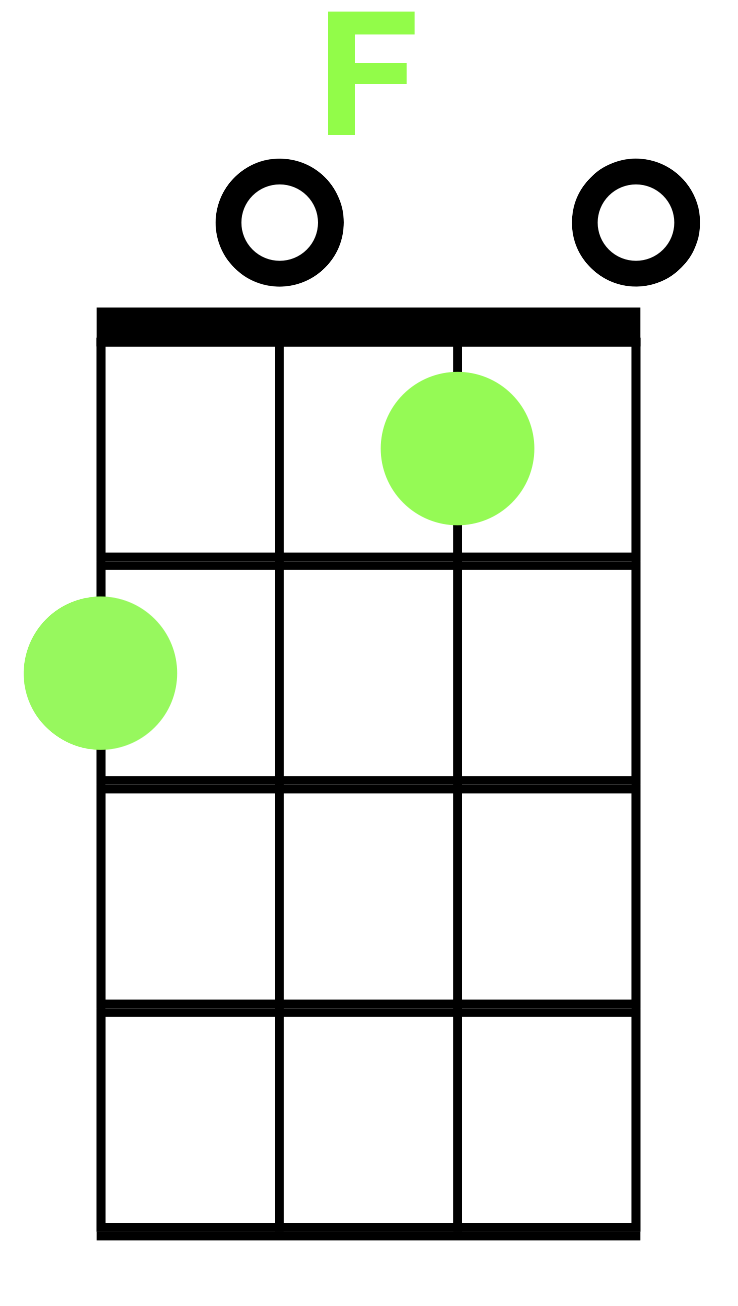 Three Little Birds
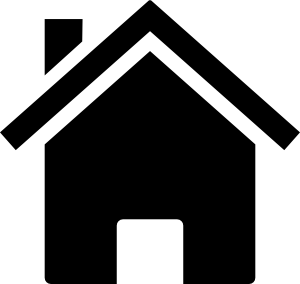 Home
C		                         
Don’t worry, about a thing

                 F                                                         CCause every little thing, is gonna be al-right

                             C
Singin’ don’t worry, about a thing

                 F                                                          C
Cause every little thing, is gonna be al-right
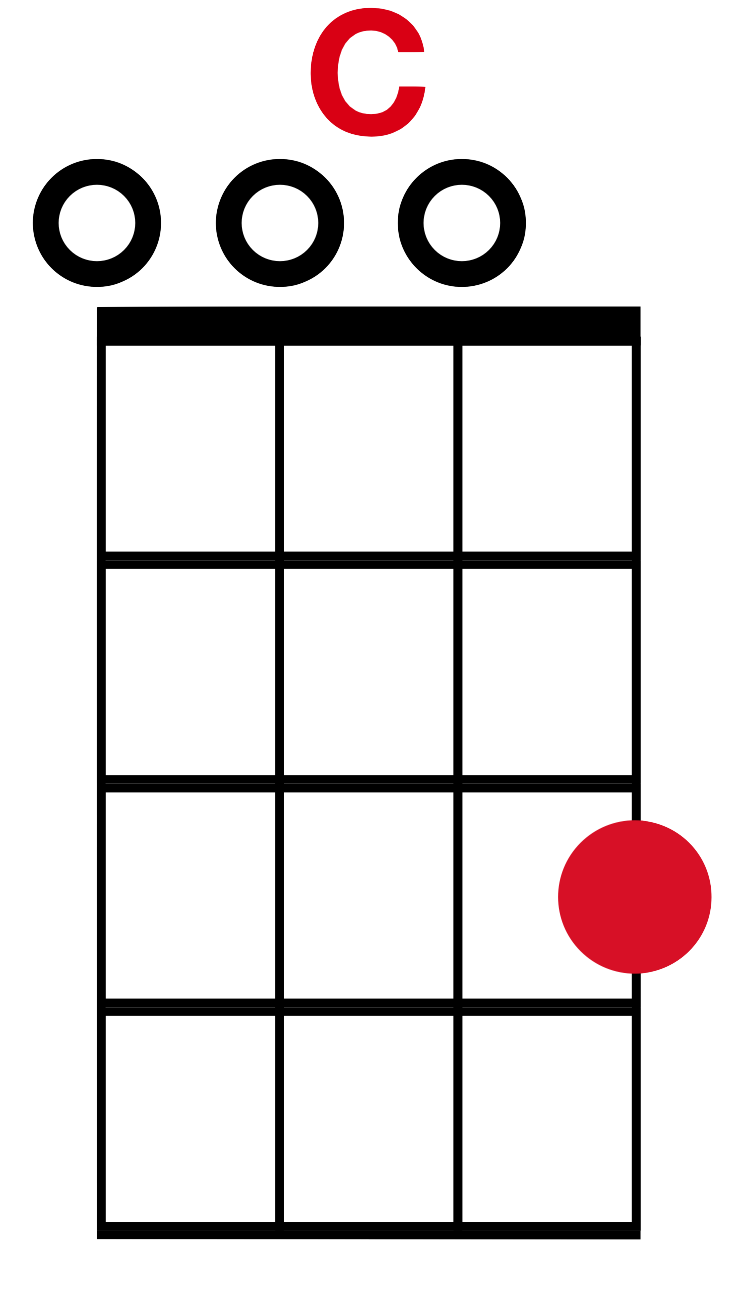 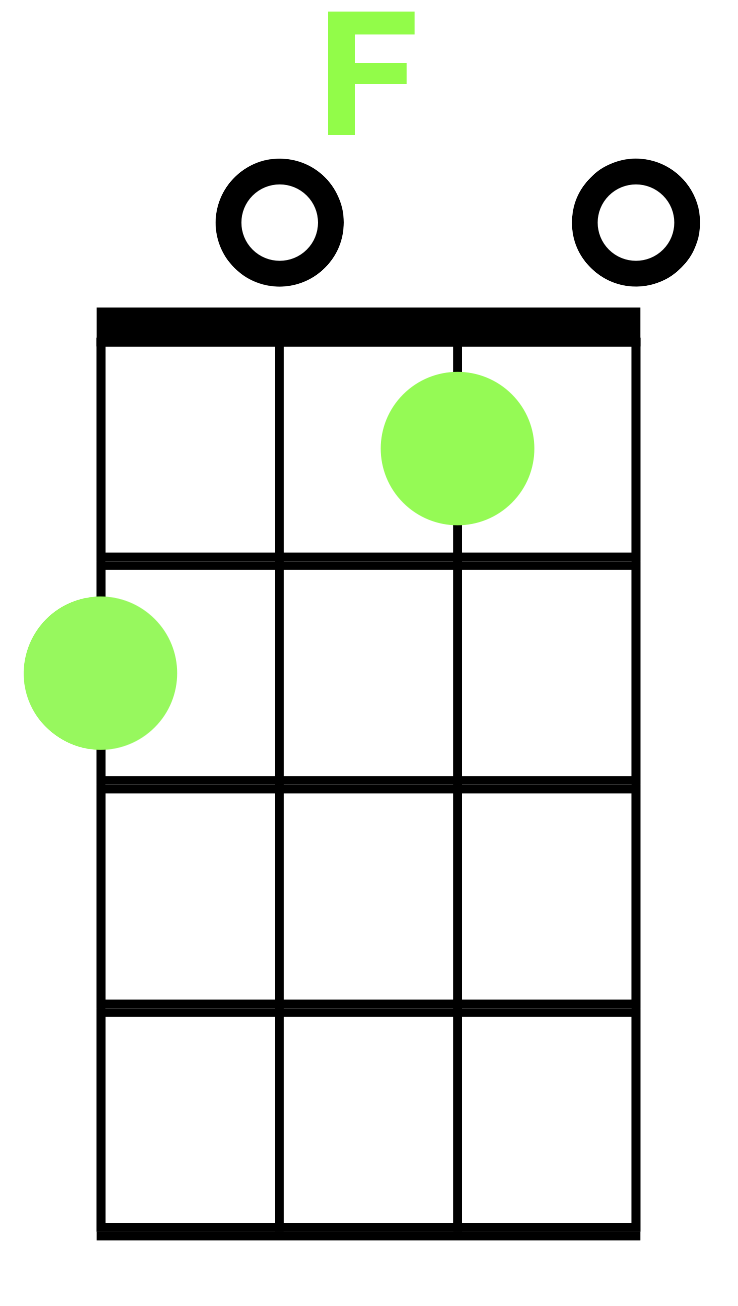 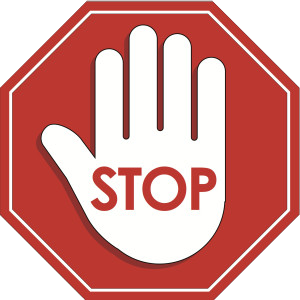 Somewhere Over the Rainbow/What a Wonderful World
Israël Kamakawiwo’ole
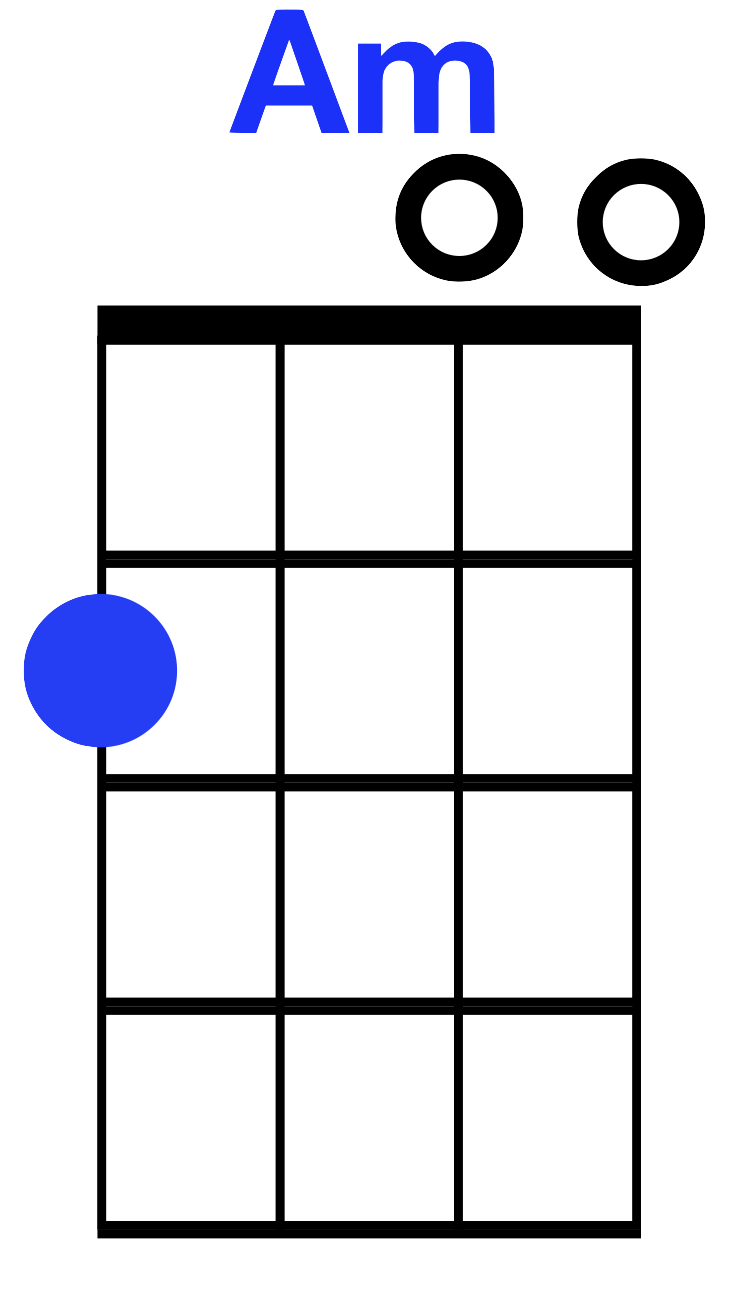 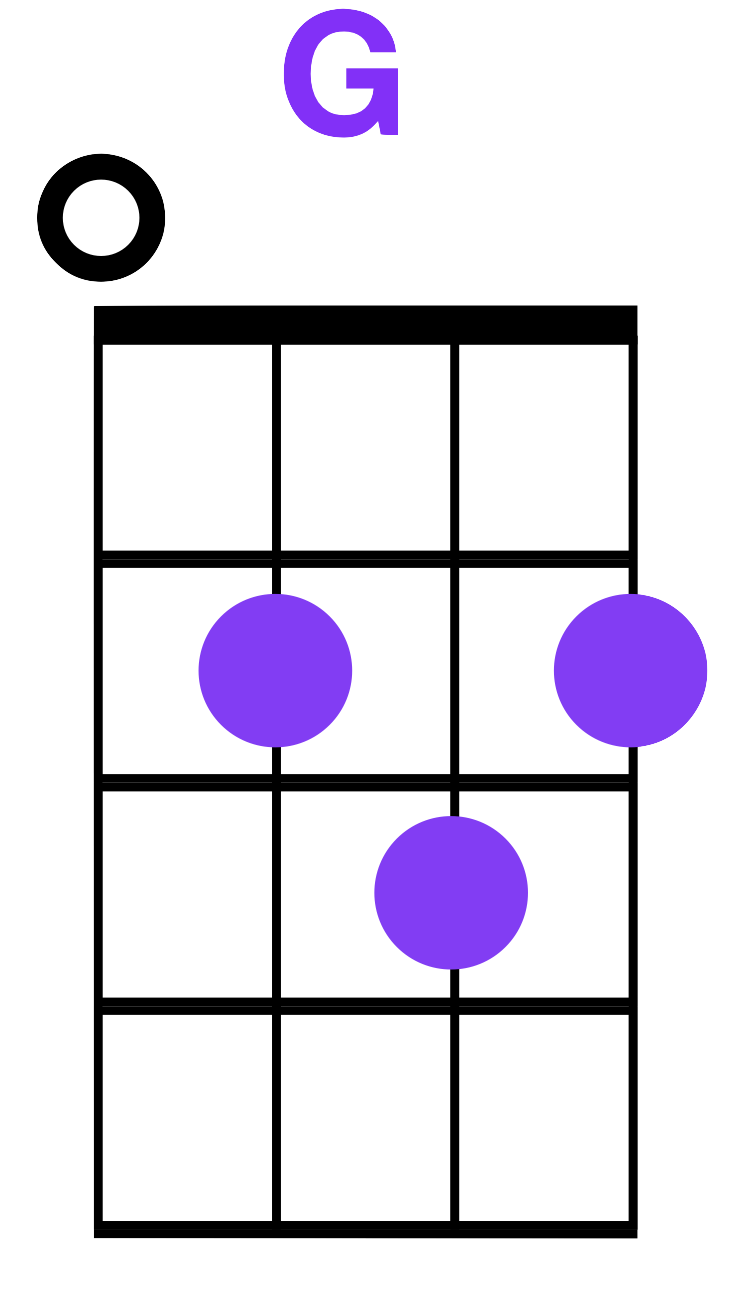 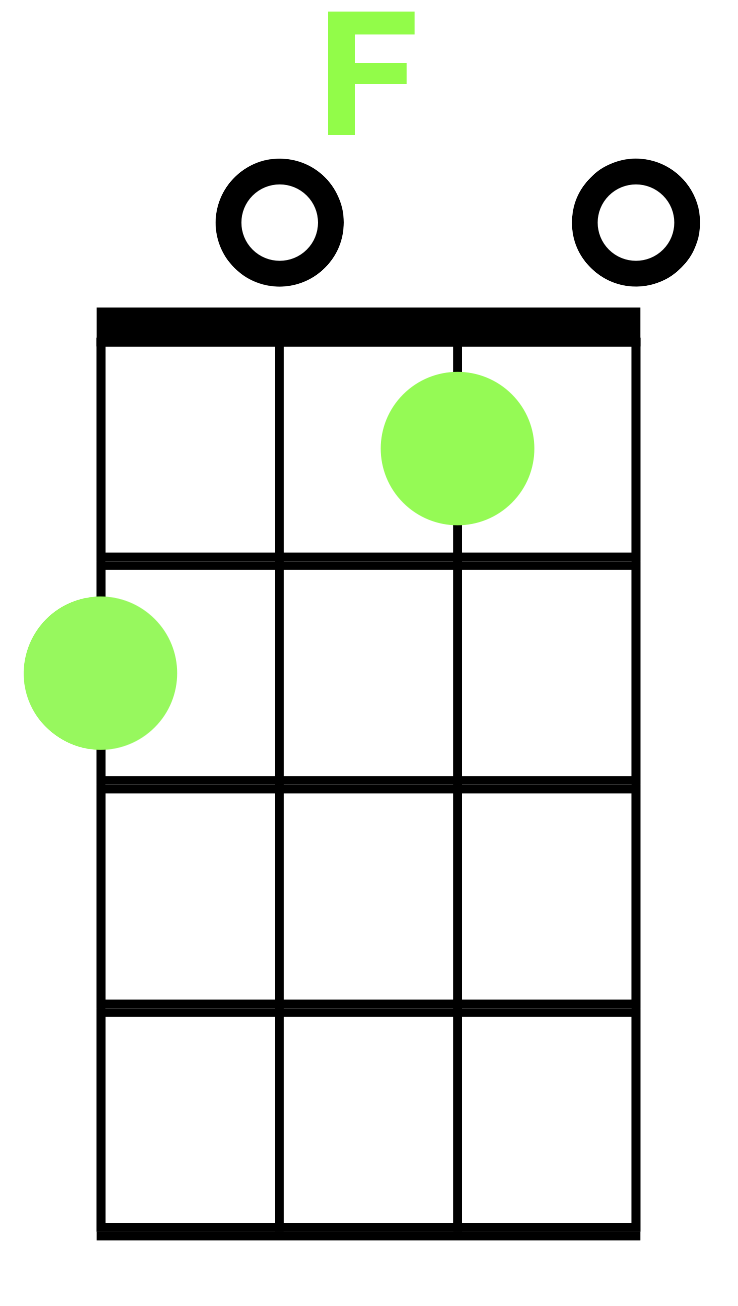 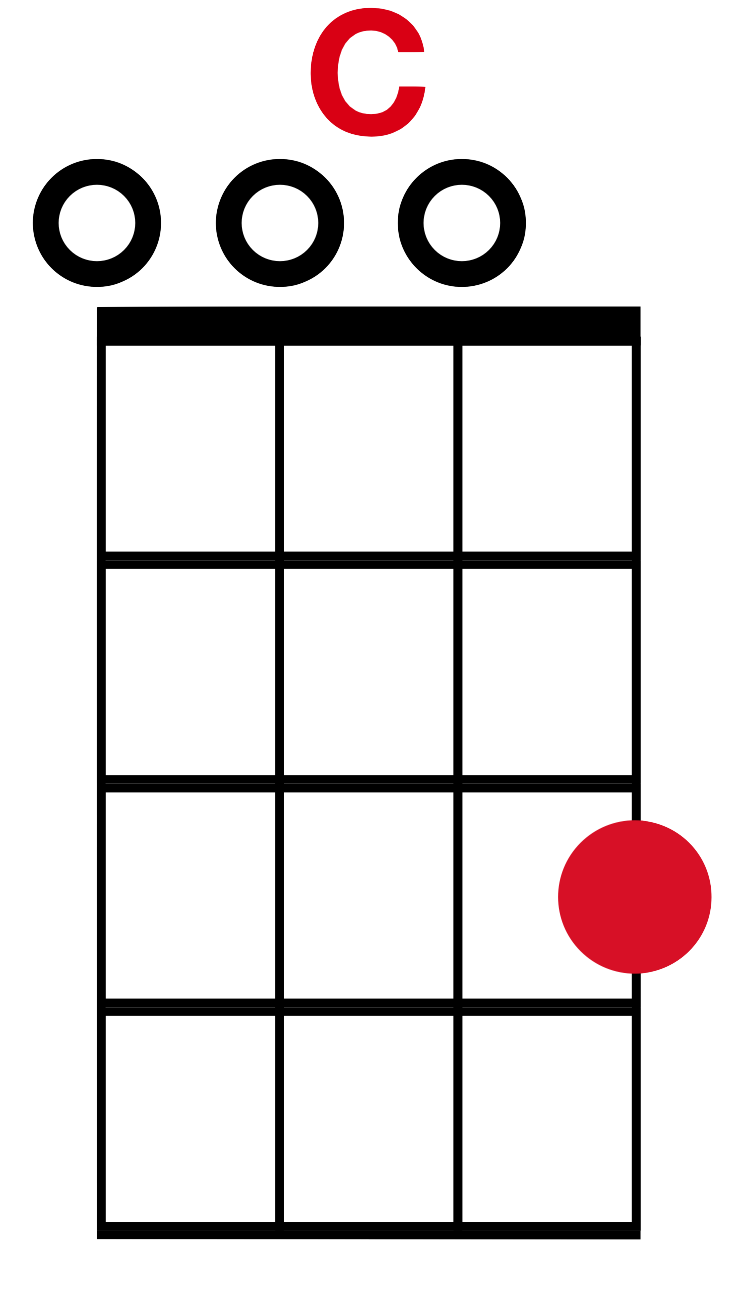 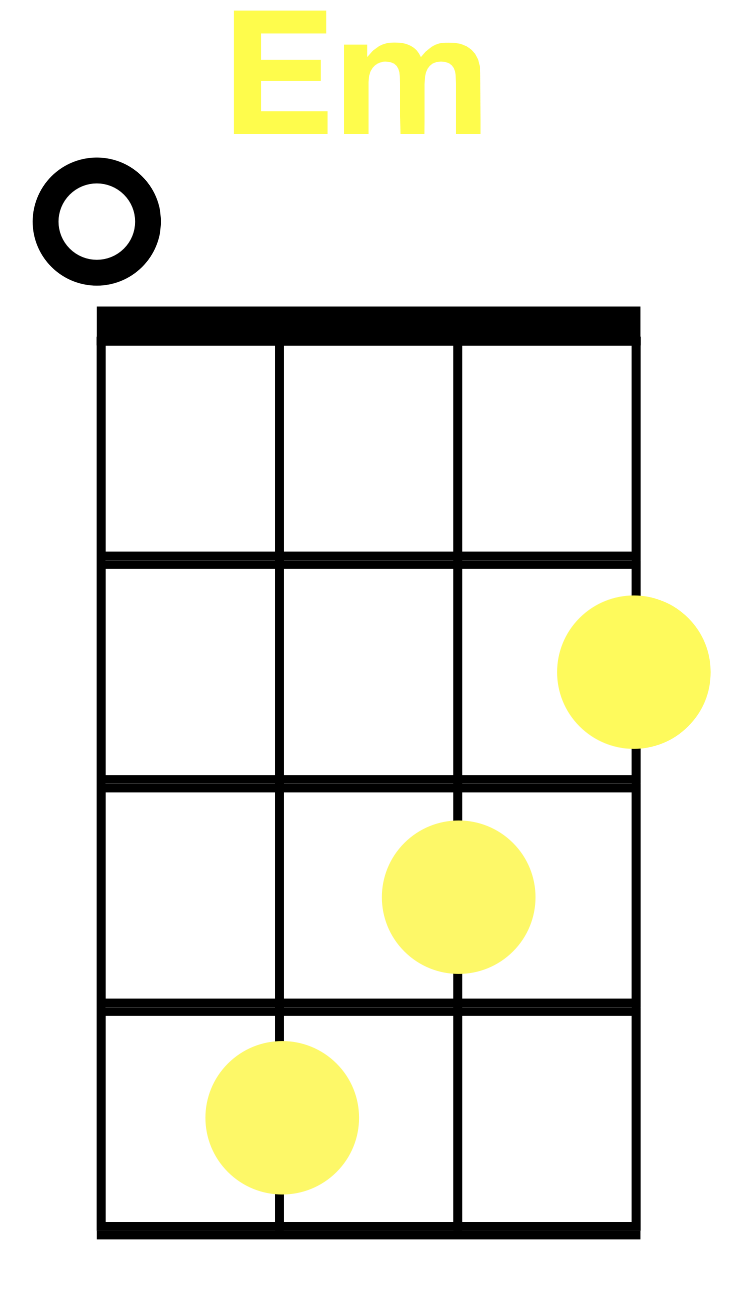 Somewhere Over the Rainbow
intro
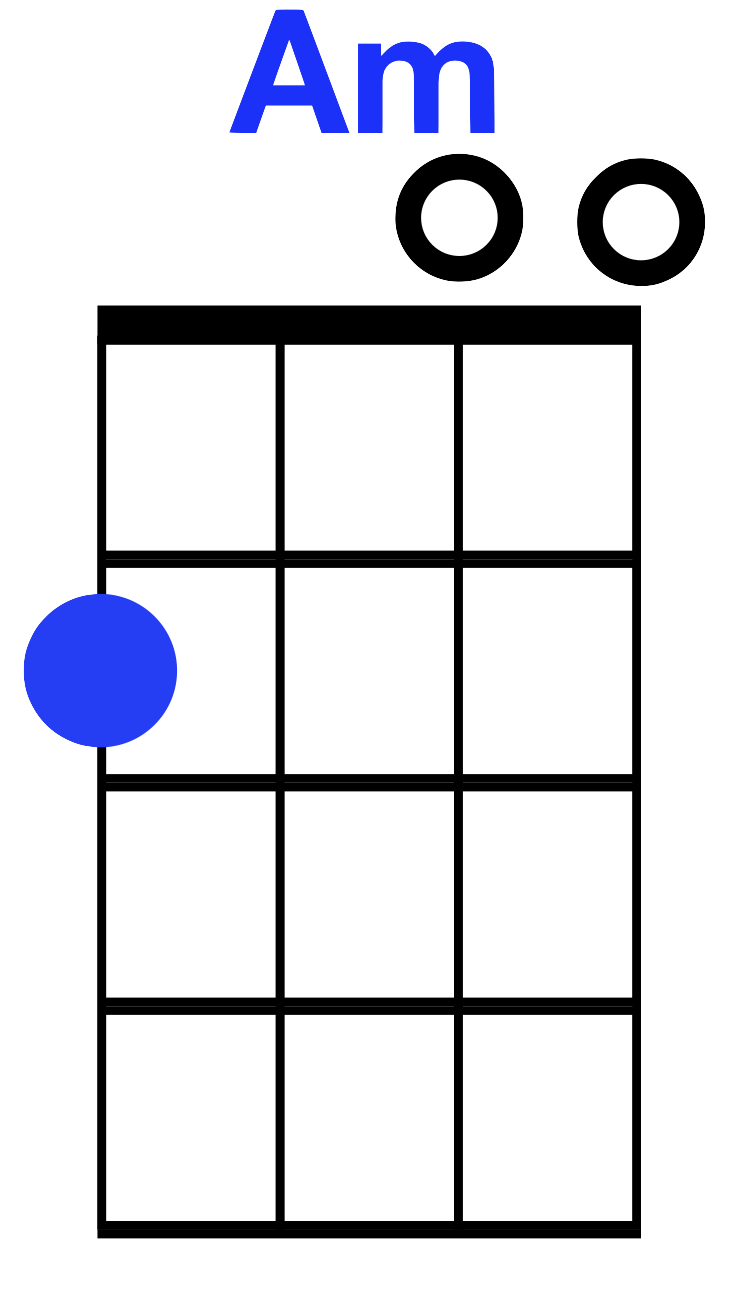 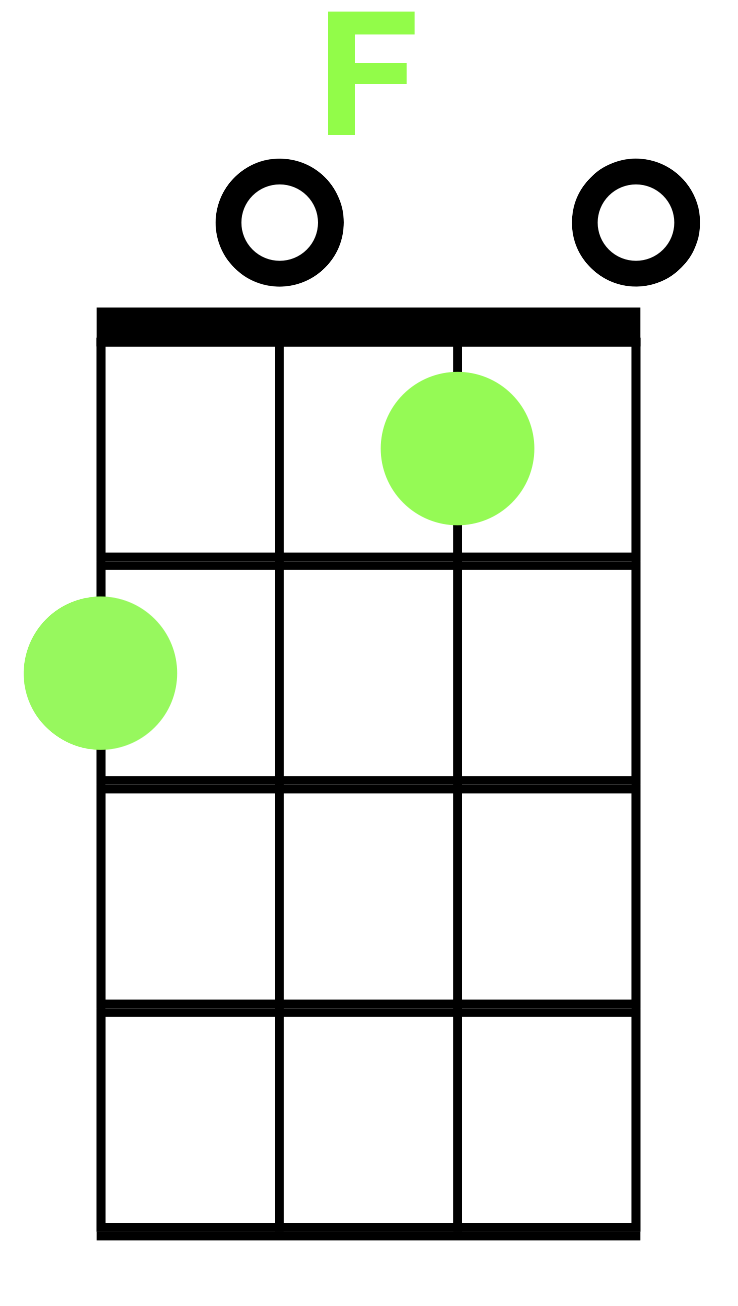 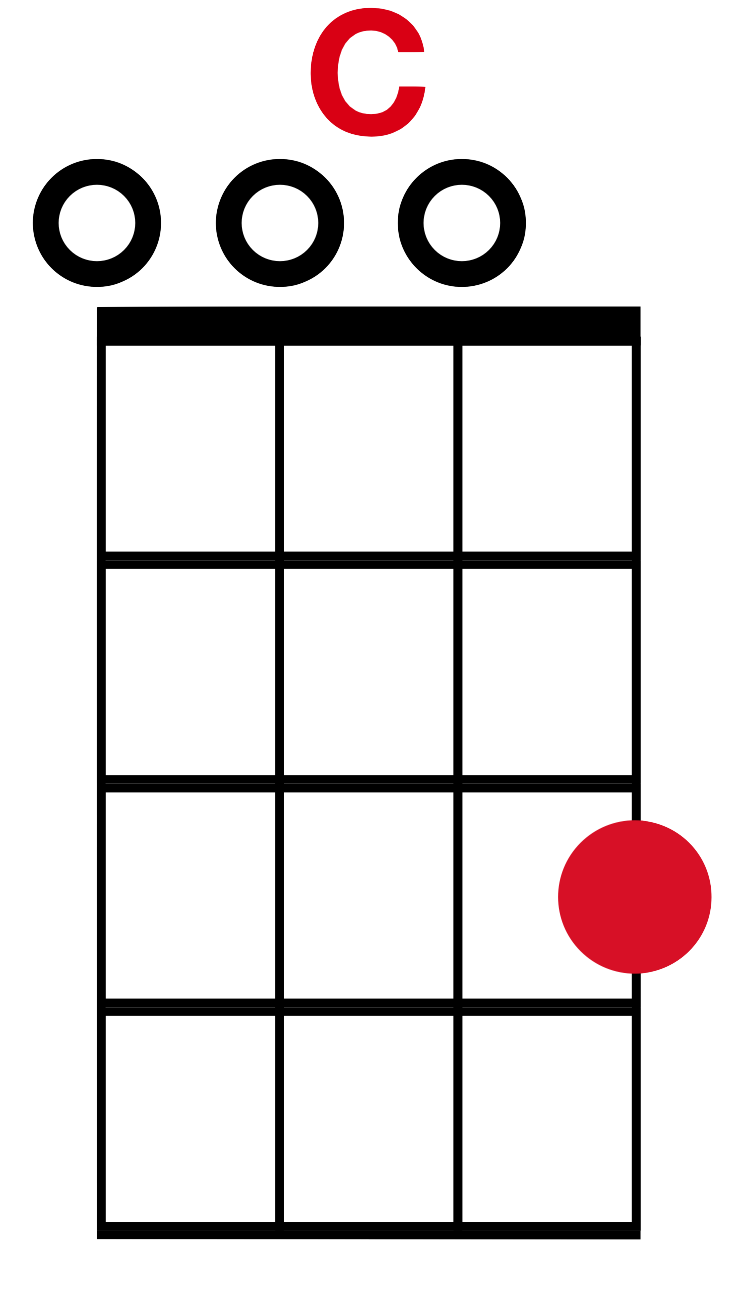 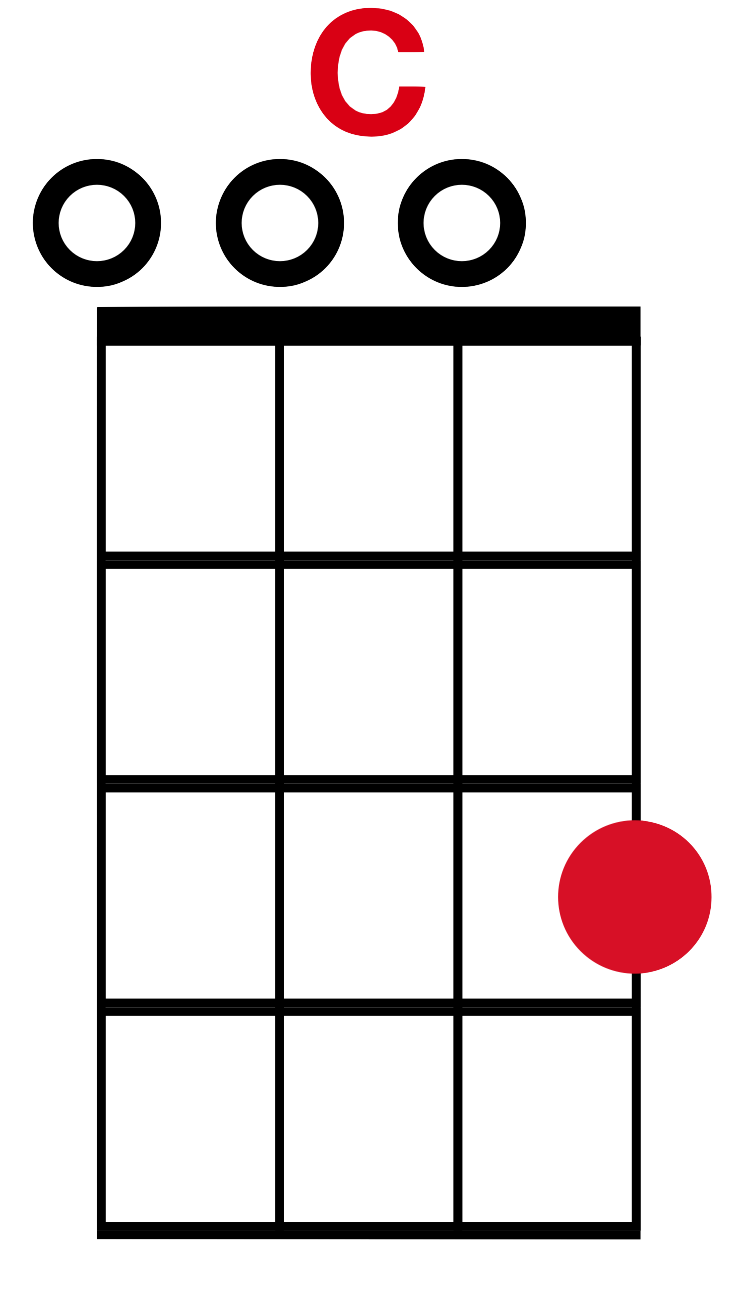 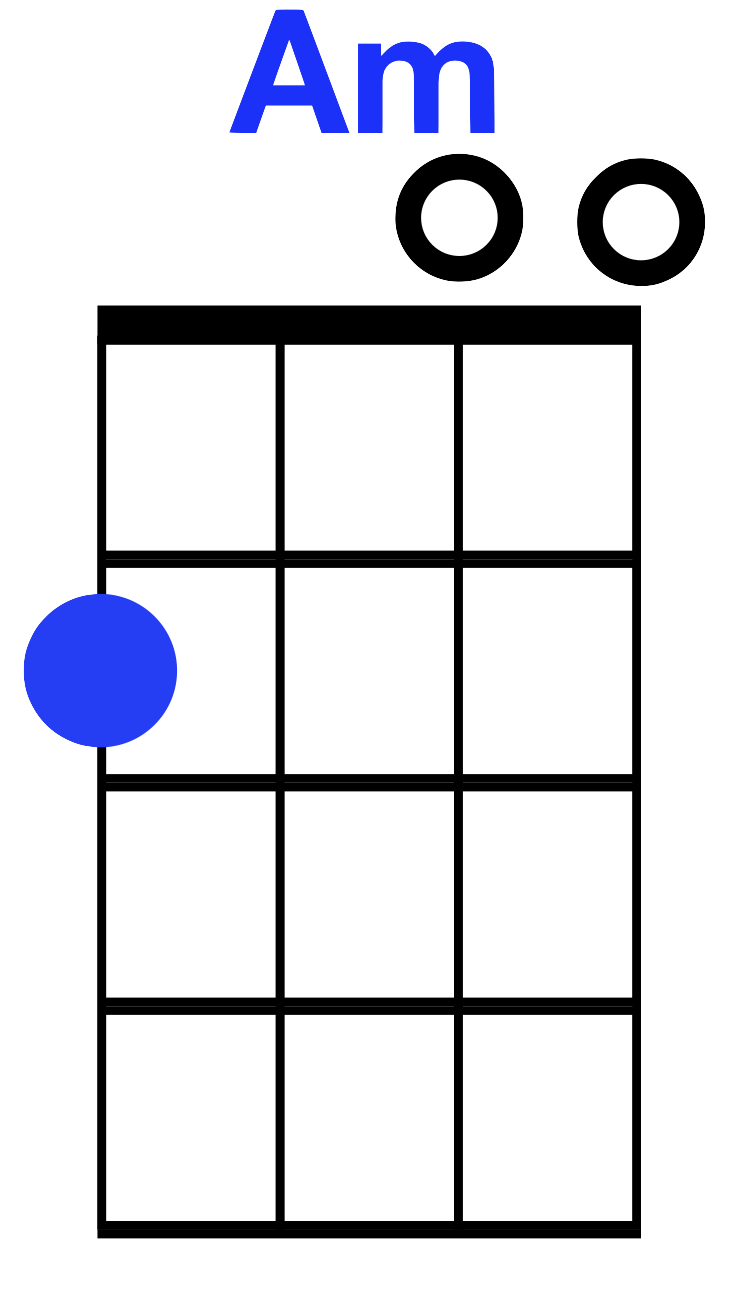 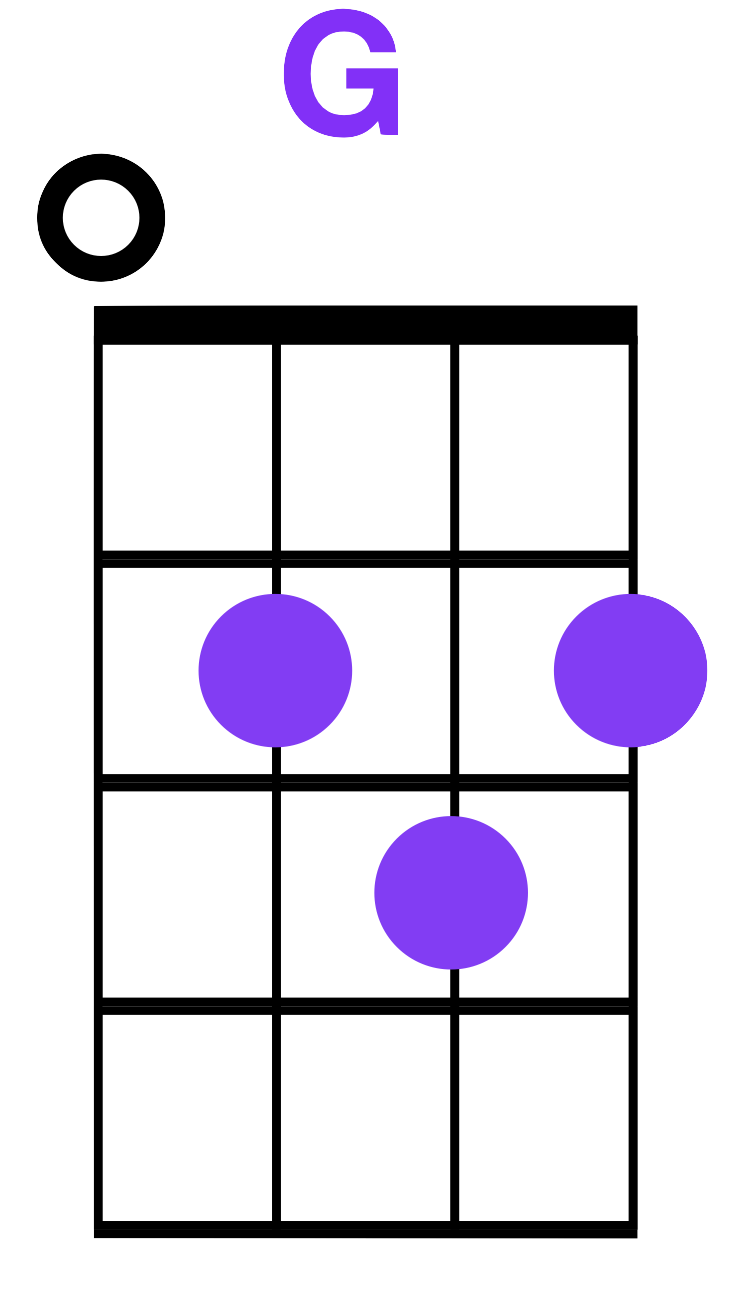 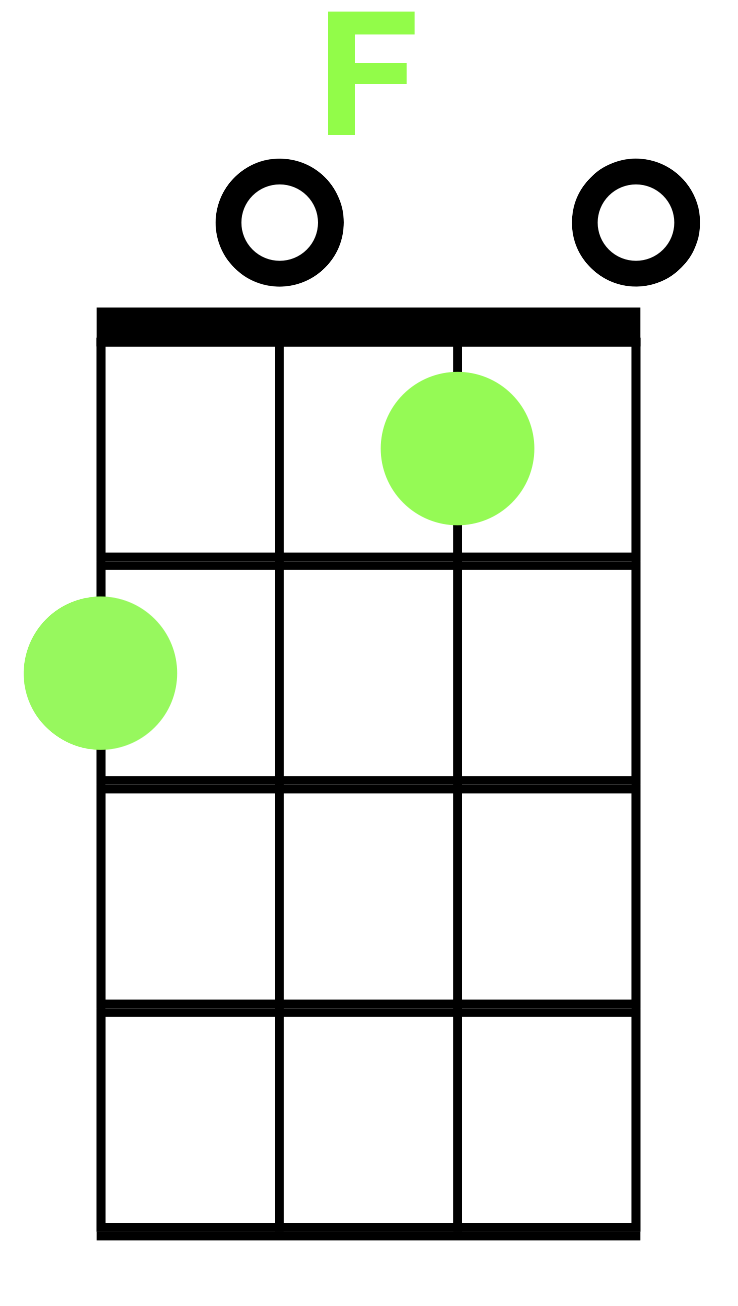 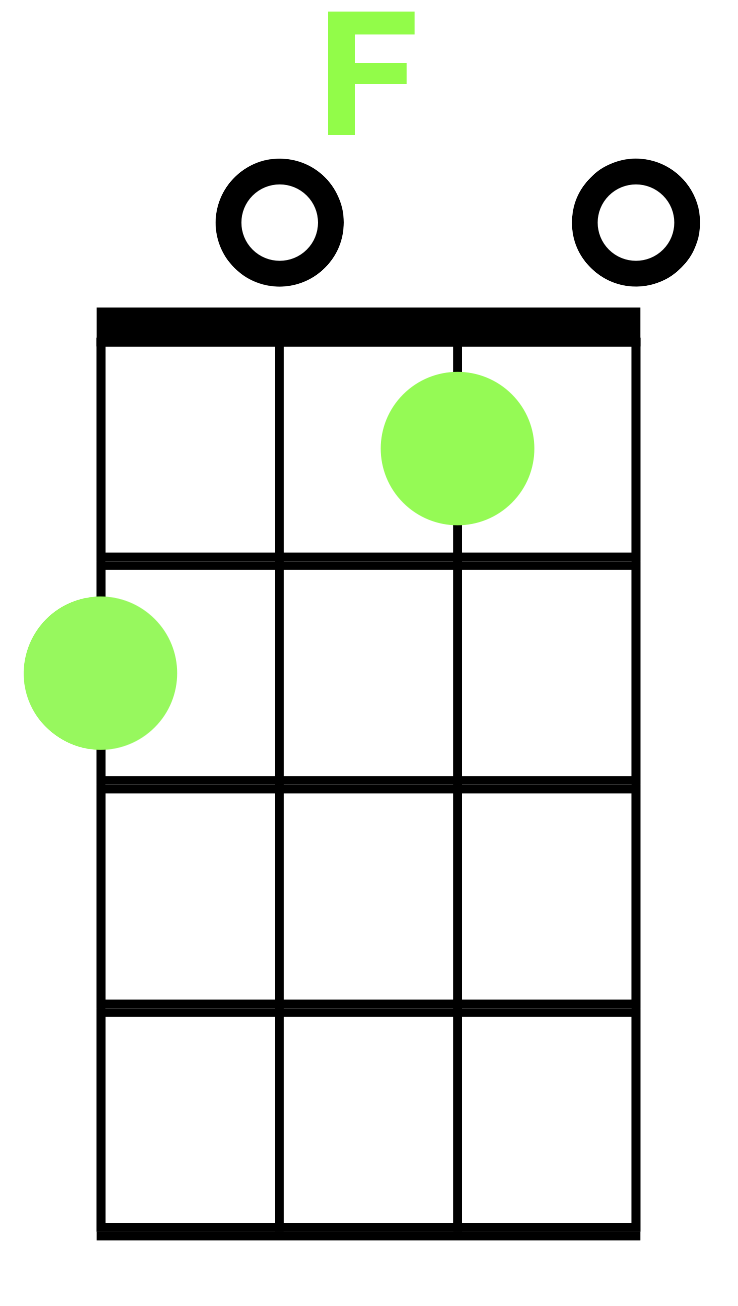 Somewhere Over the Rainbow
C                   Am  		  F			  C   
OOO-OOO  OOO-OOO  OOO-OOO  OOO-OOO    
                                           
F			 G			  Am		  F
OOO-OOO  OOO-OOO  OOO-OOO  OOO-OOO
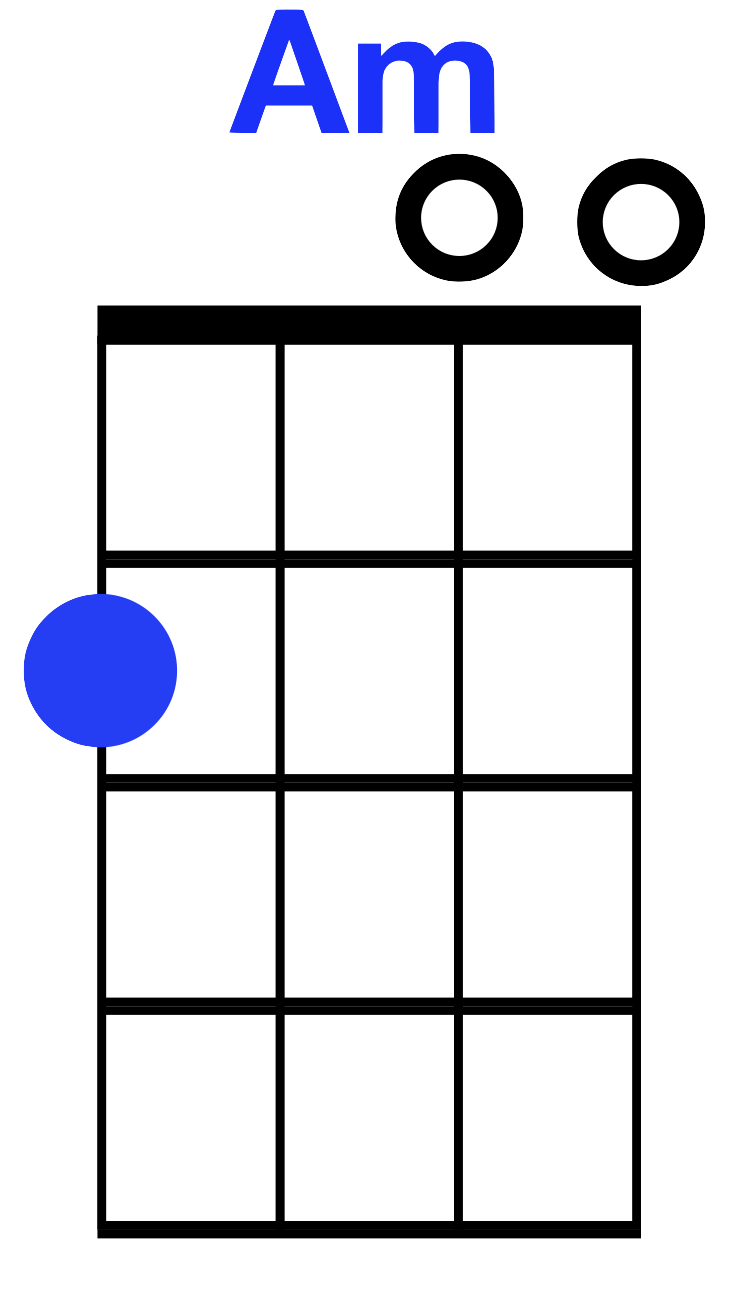 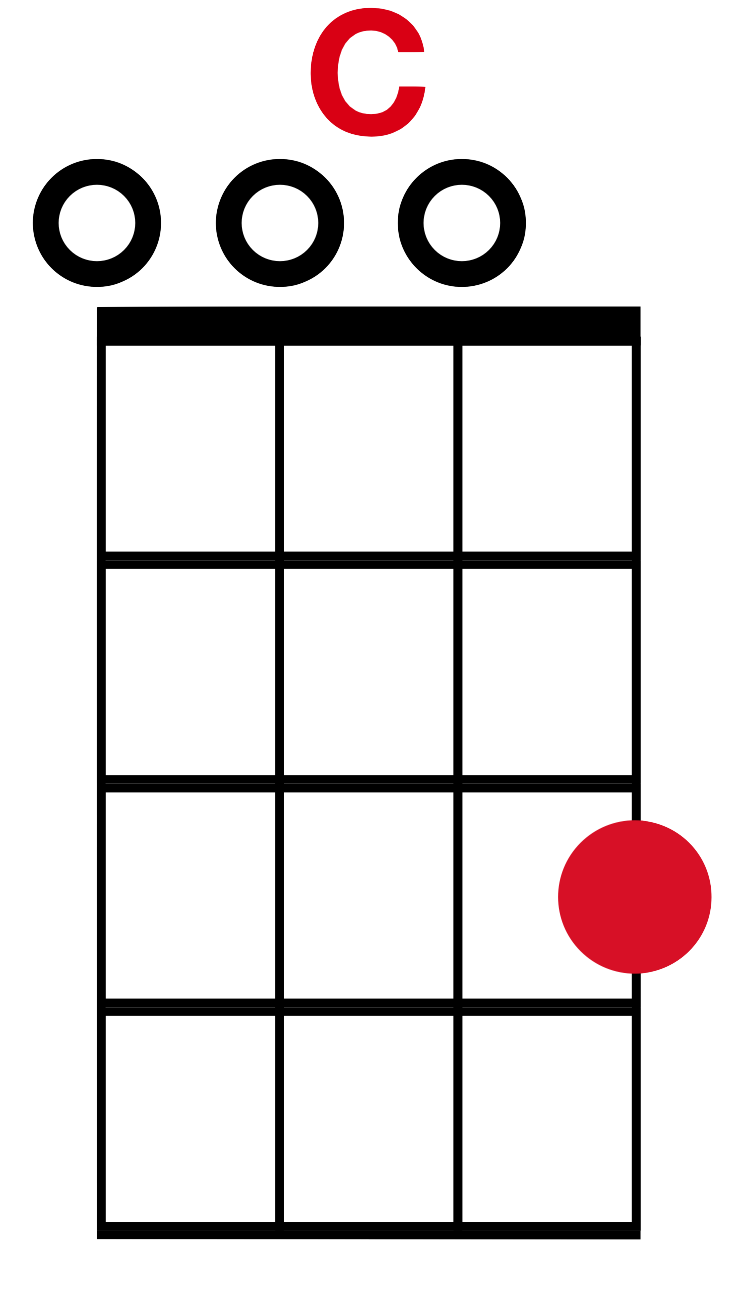 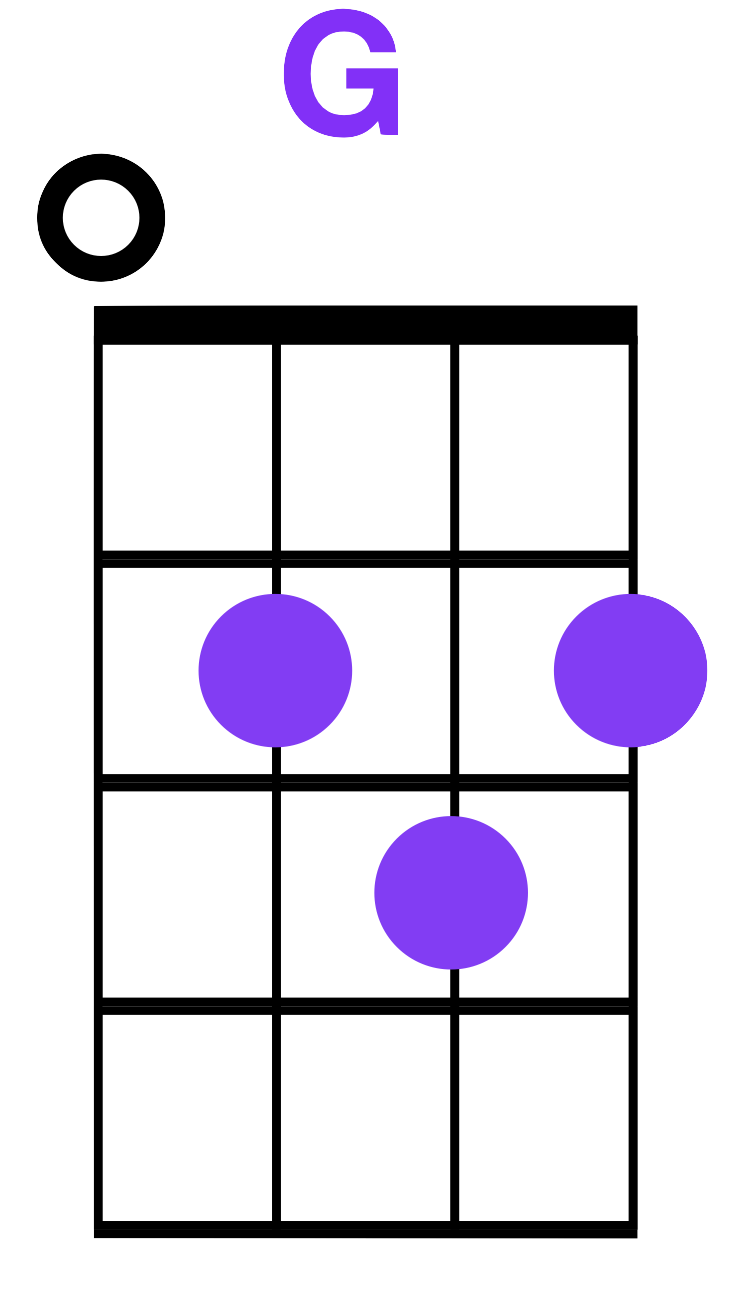 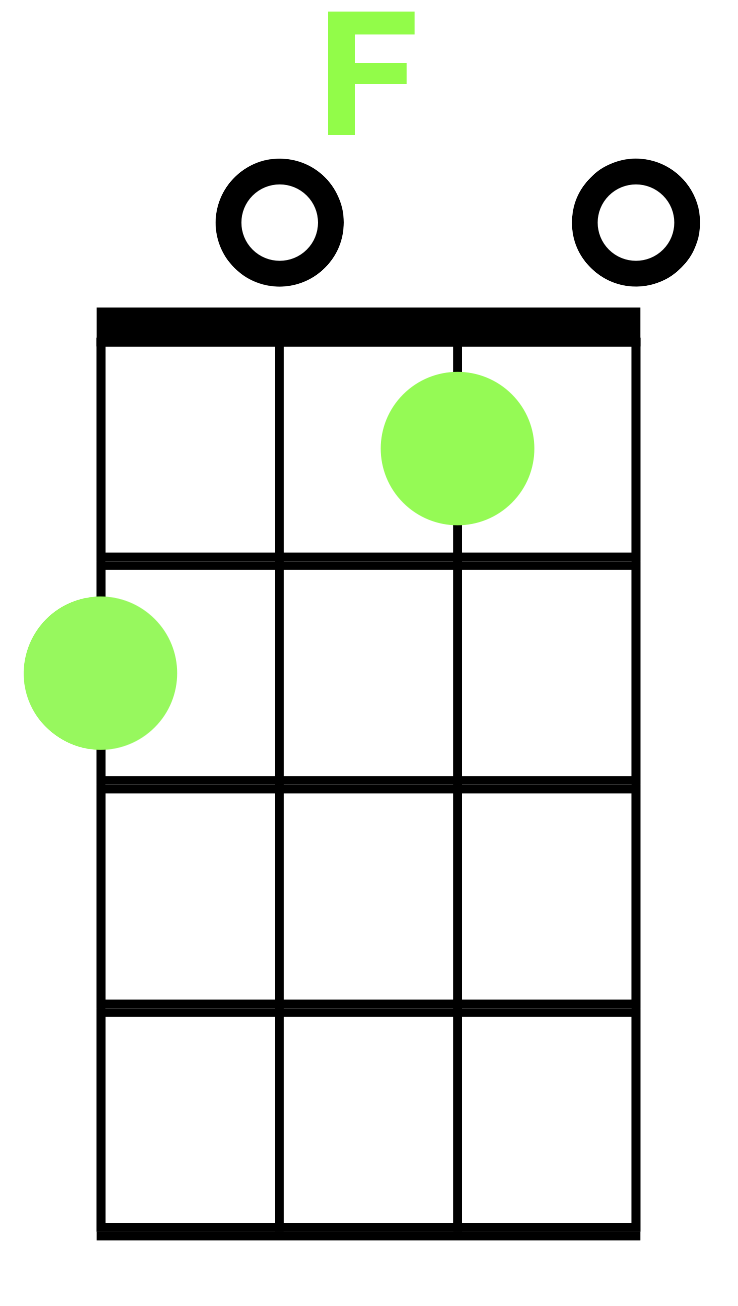 Somewhere Over the Rainbow
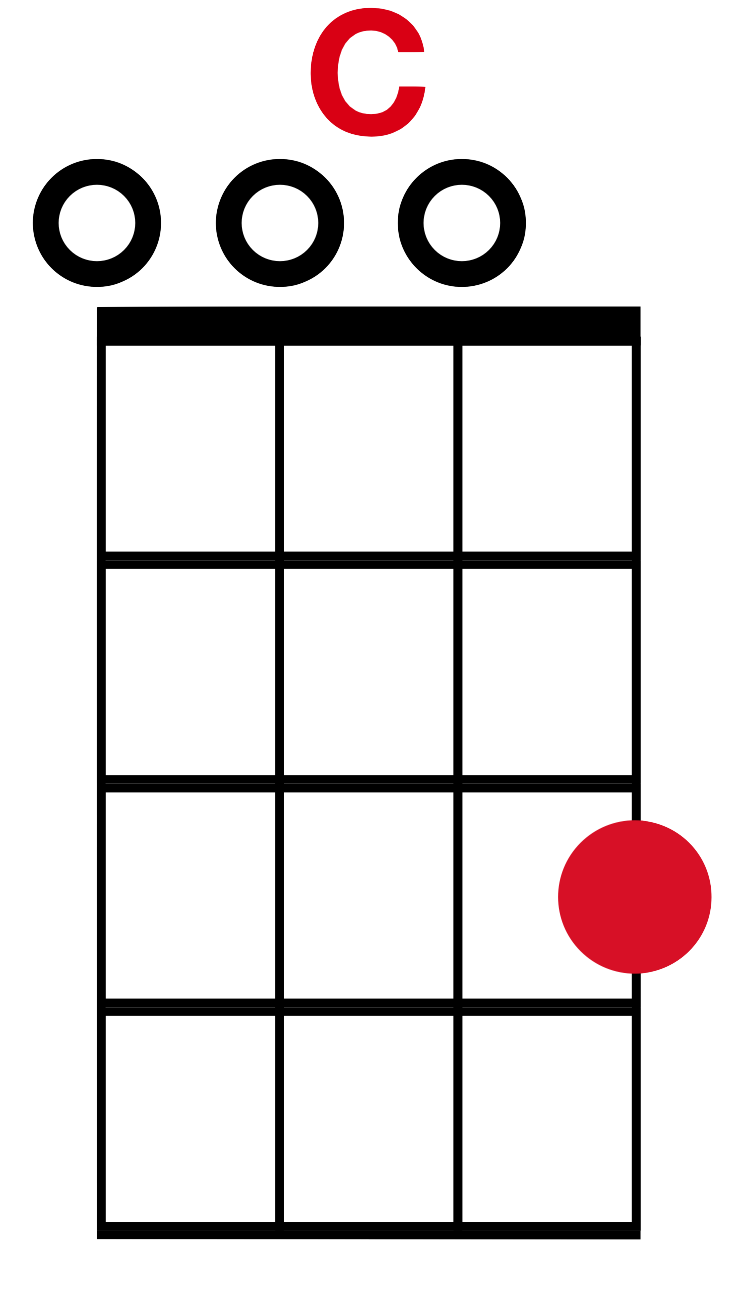 C                     Em  
Somewhere over the rainbow 

F             C                              
Way up high

F              C  							                    
And the dreams that you dream of, 

G		           Am    F 
once in a lullaby
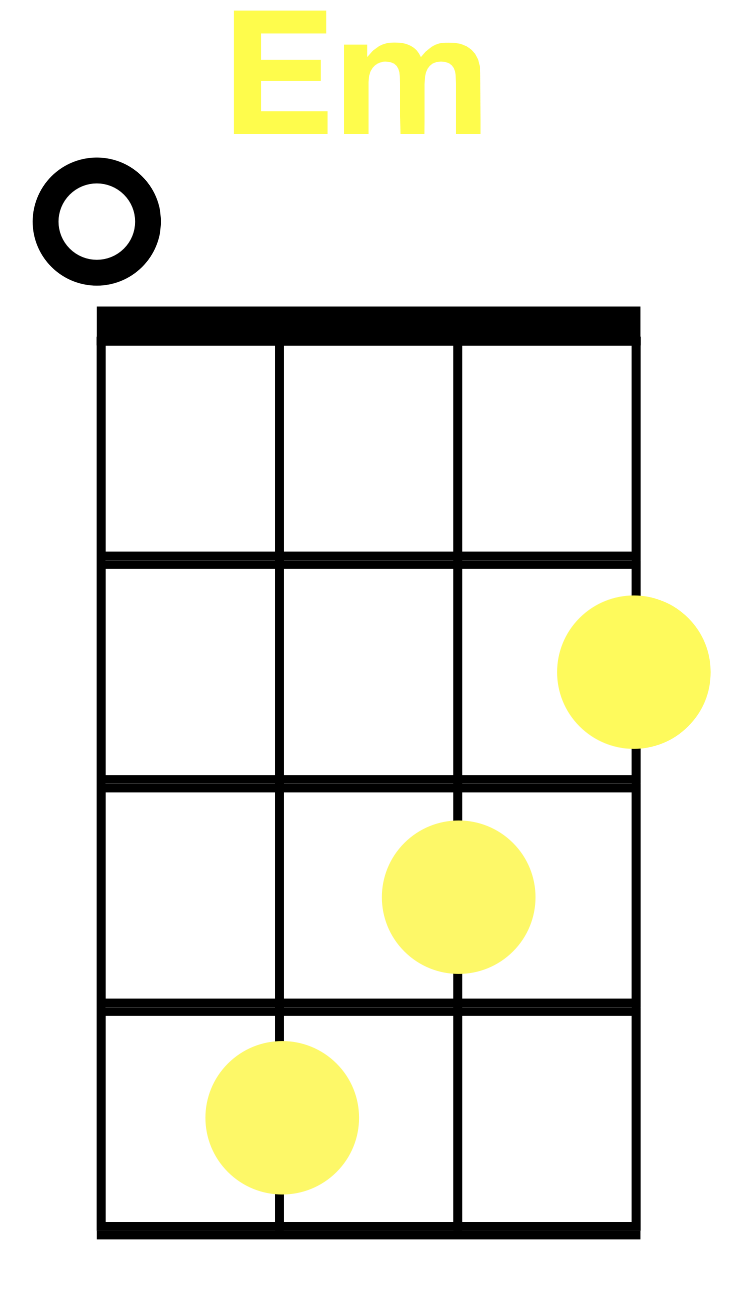 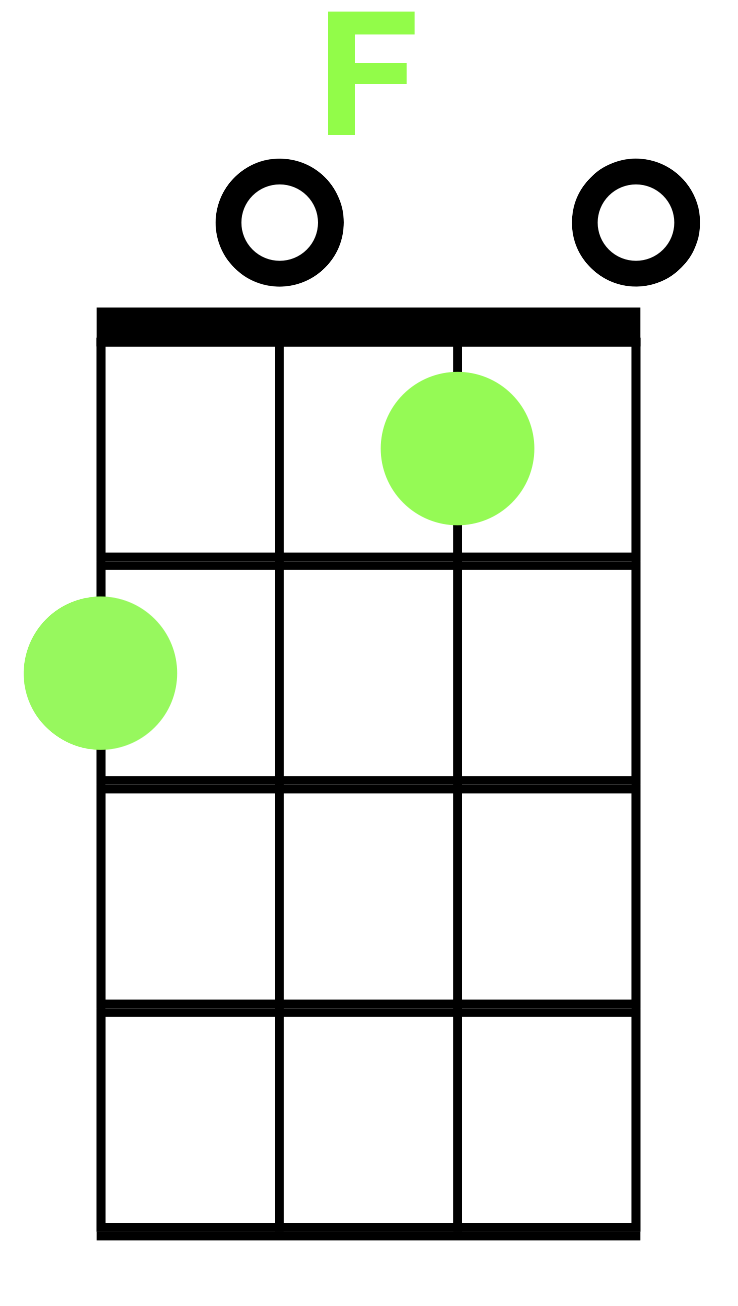 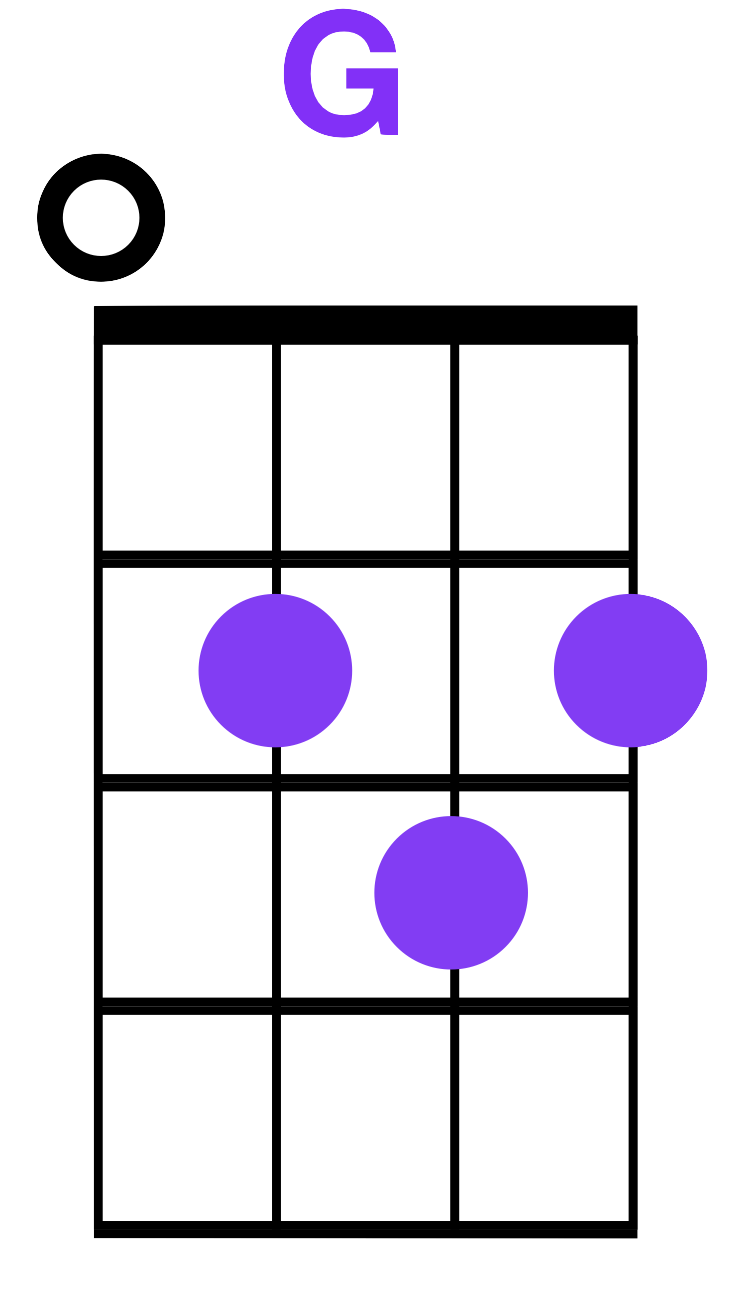 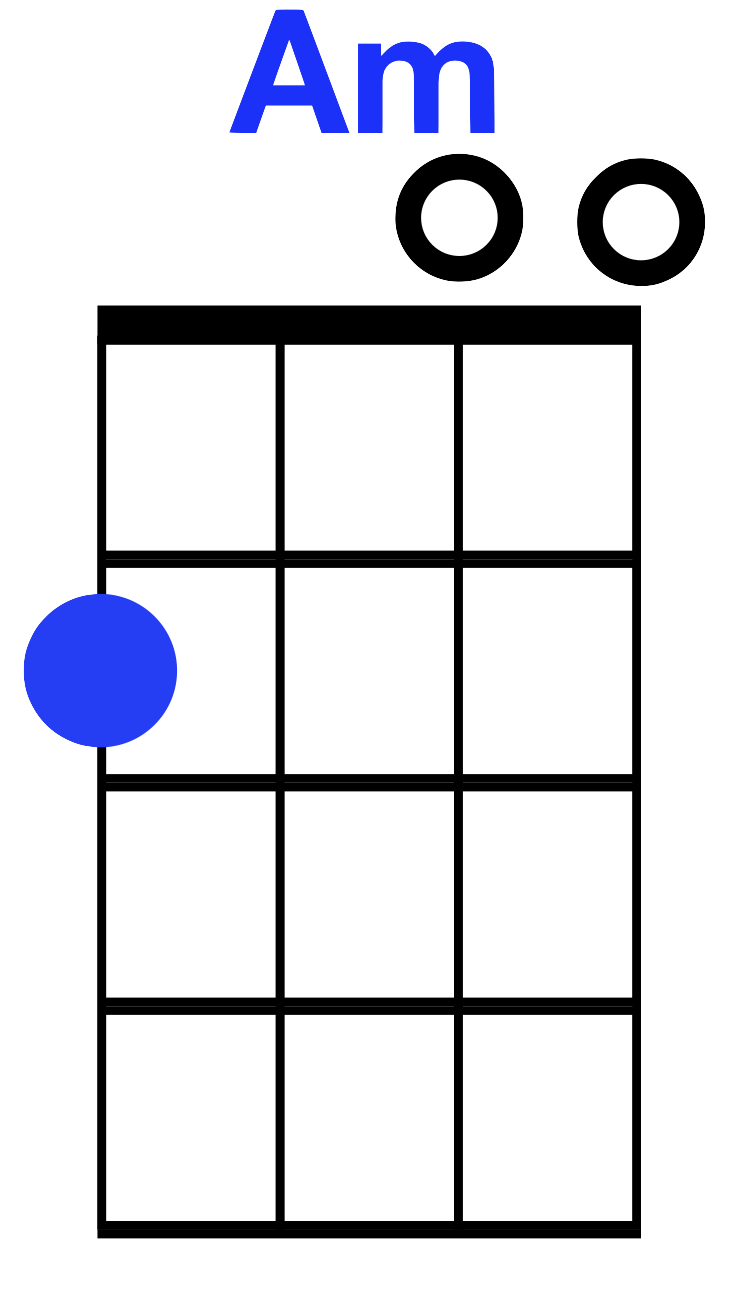 Somewhere Over the Rainbow
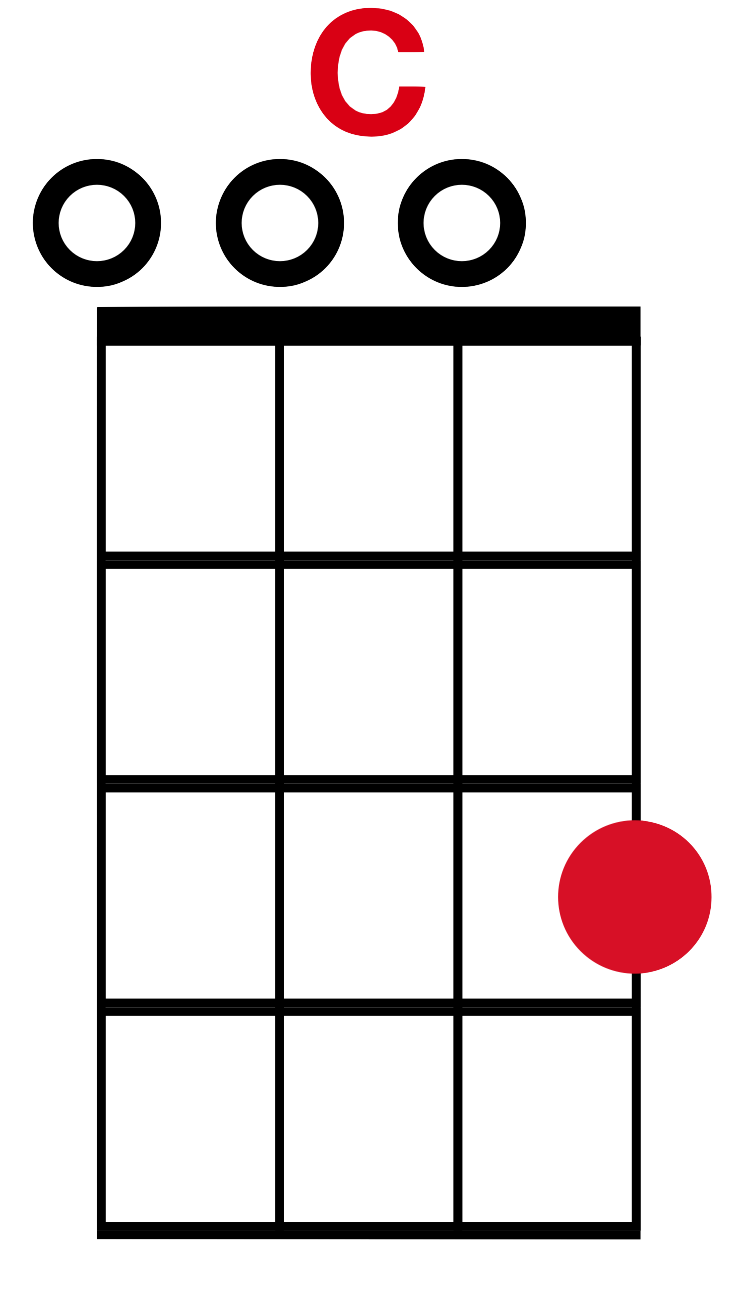 C                     Em  
Somewhere over the rainbow 

F                 C                          
Bluebirds fly

F              C  							                    
And the dreams that you dream of, 

G		                   Am     F 
Dreams really do come true
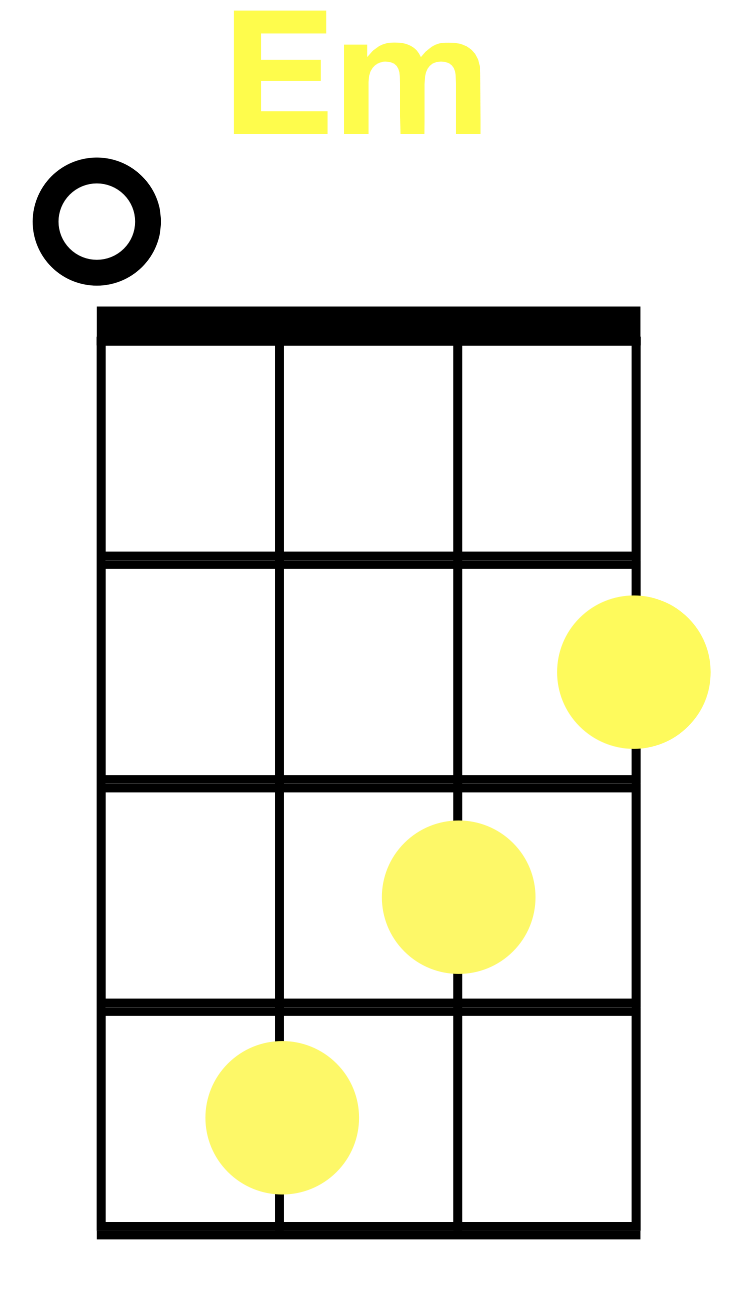 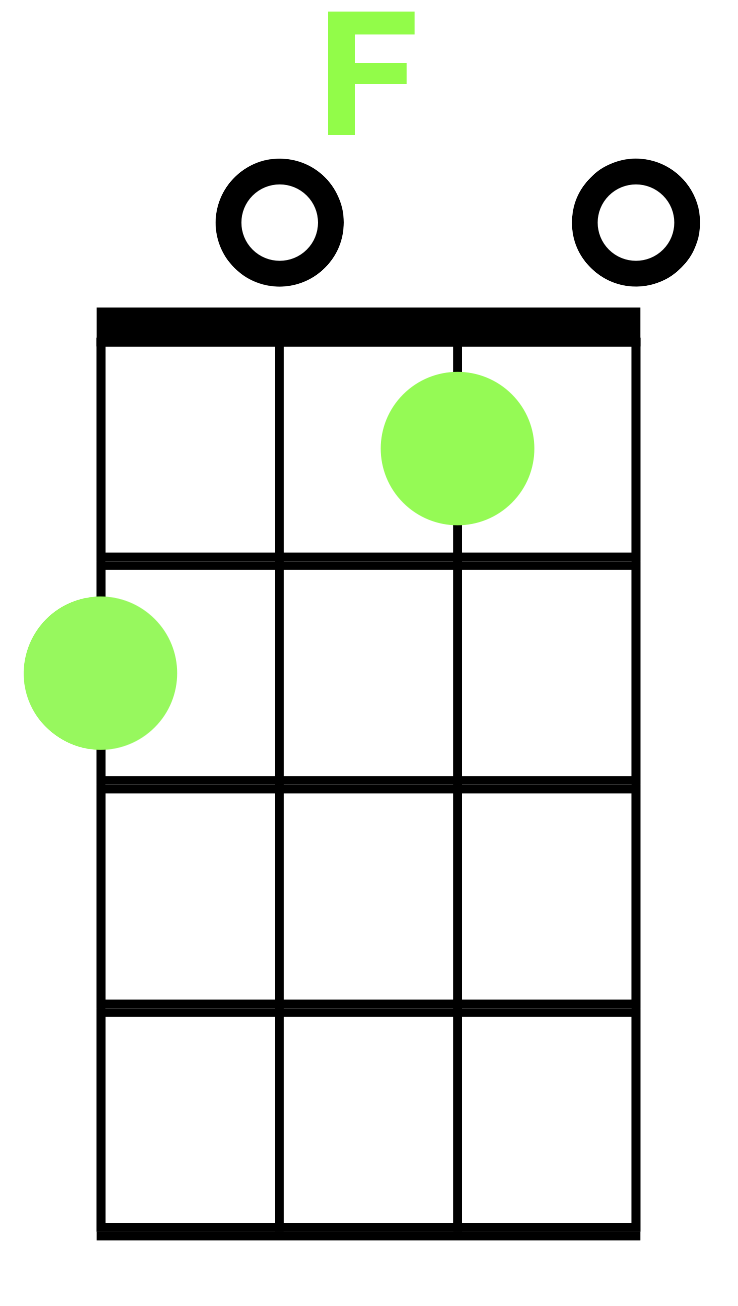 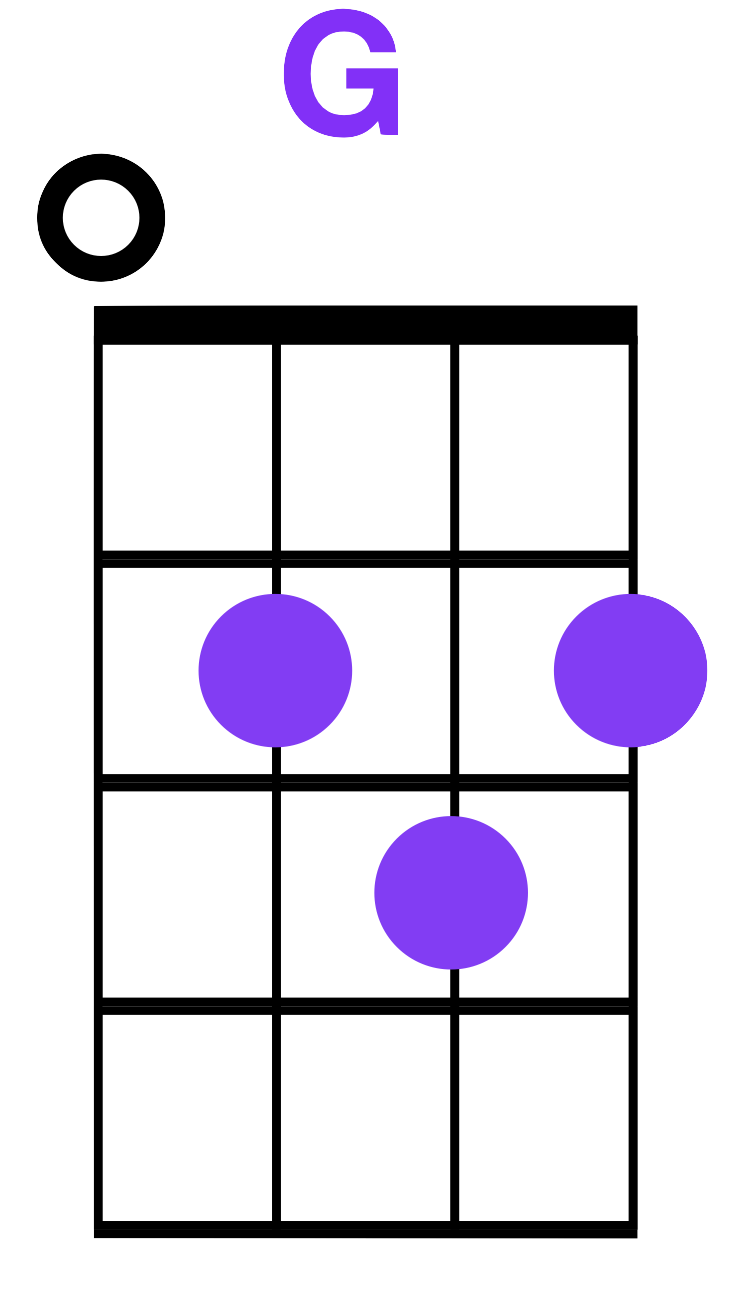 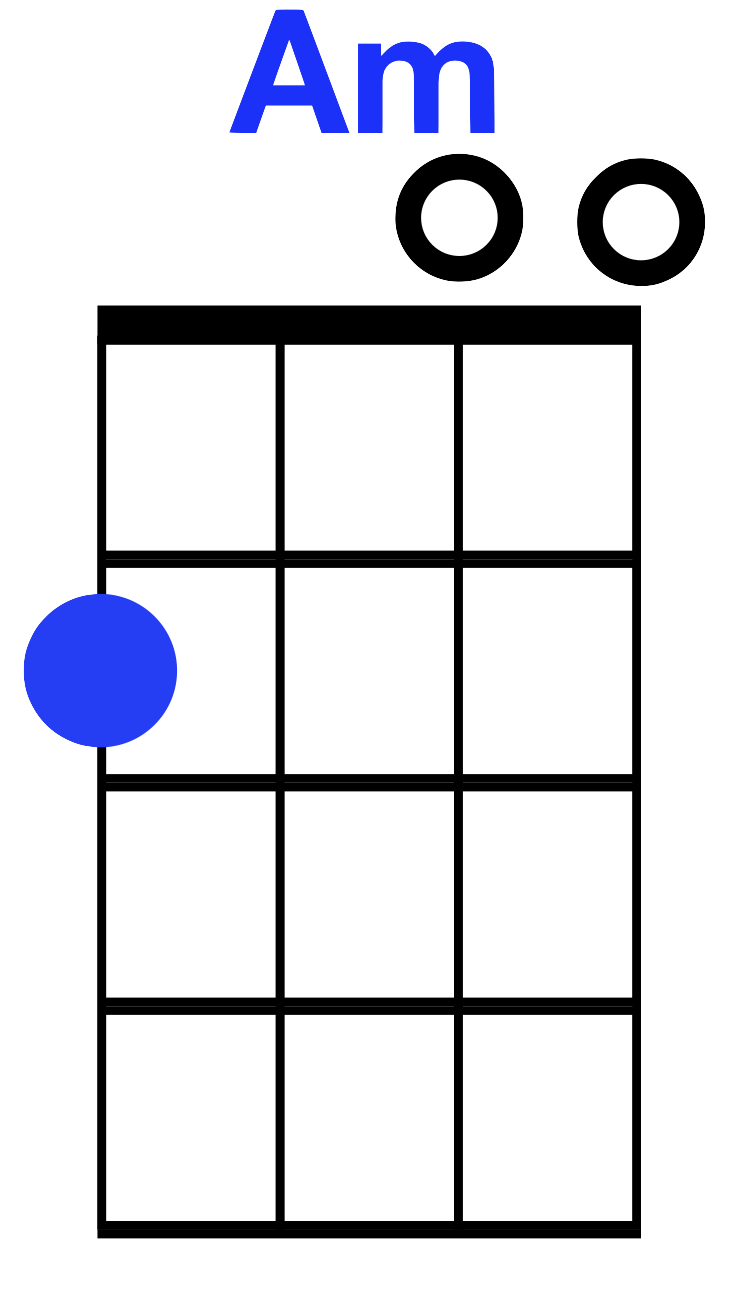 Somewhere Over the Rainbow
C                      
Someday, I wish upon a star

G		                                                   Am        F 
Wake up where the clouds are far behind me
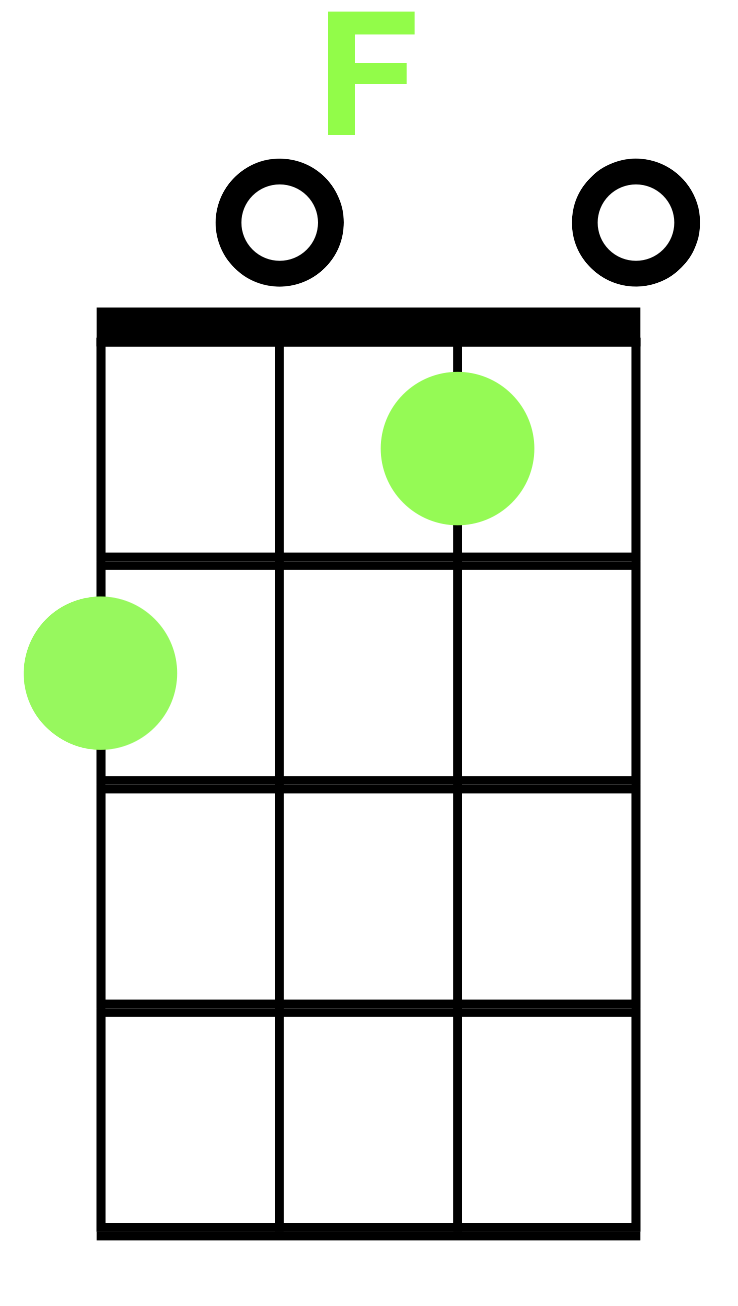 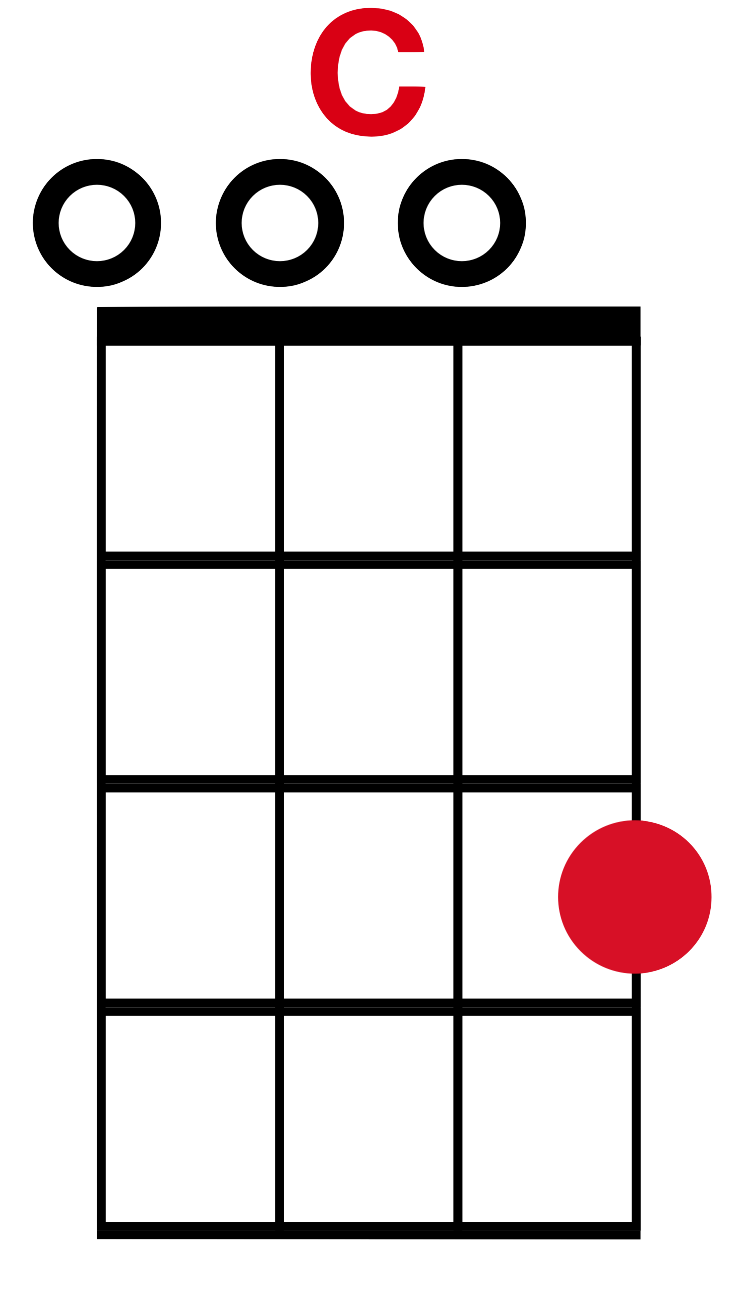 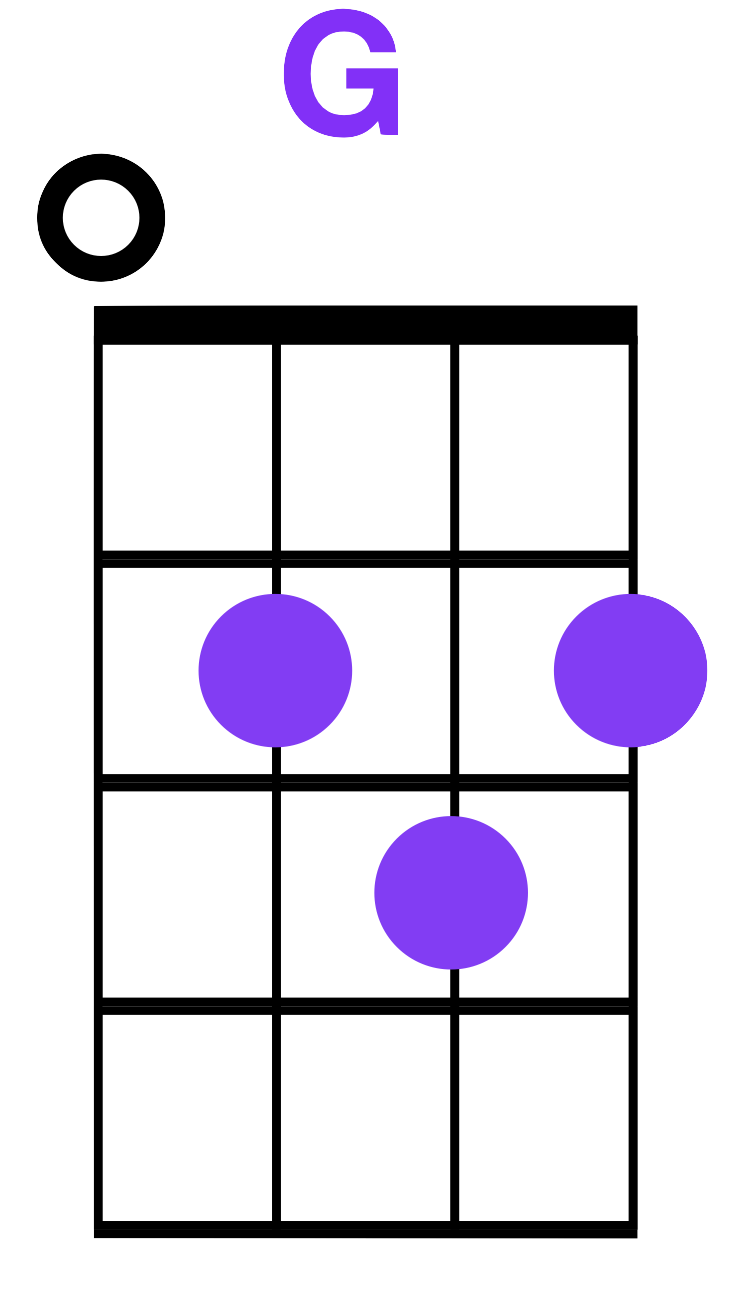 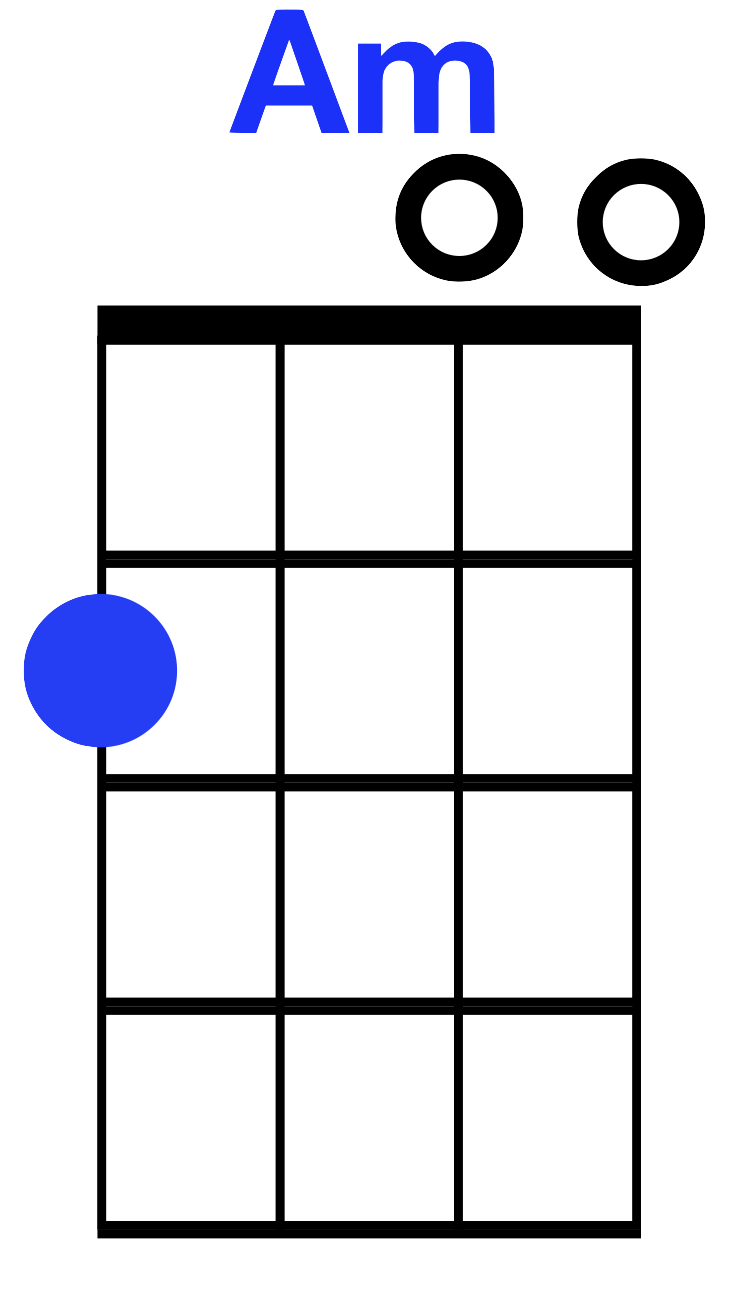 Somewhere Over the Rainbow
C                      
Where trouble melts like lemon drops

G		                                                  
High above the chimney top
 
     Am        		  F 
That’s where you’ll find me
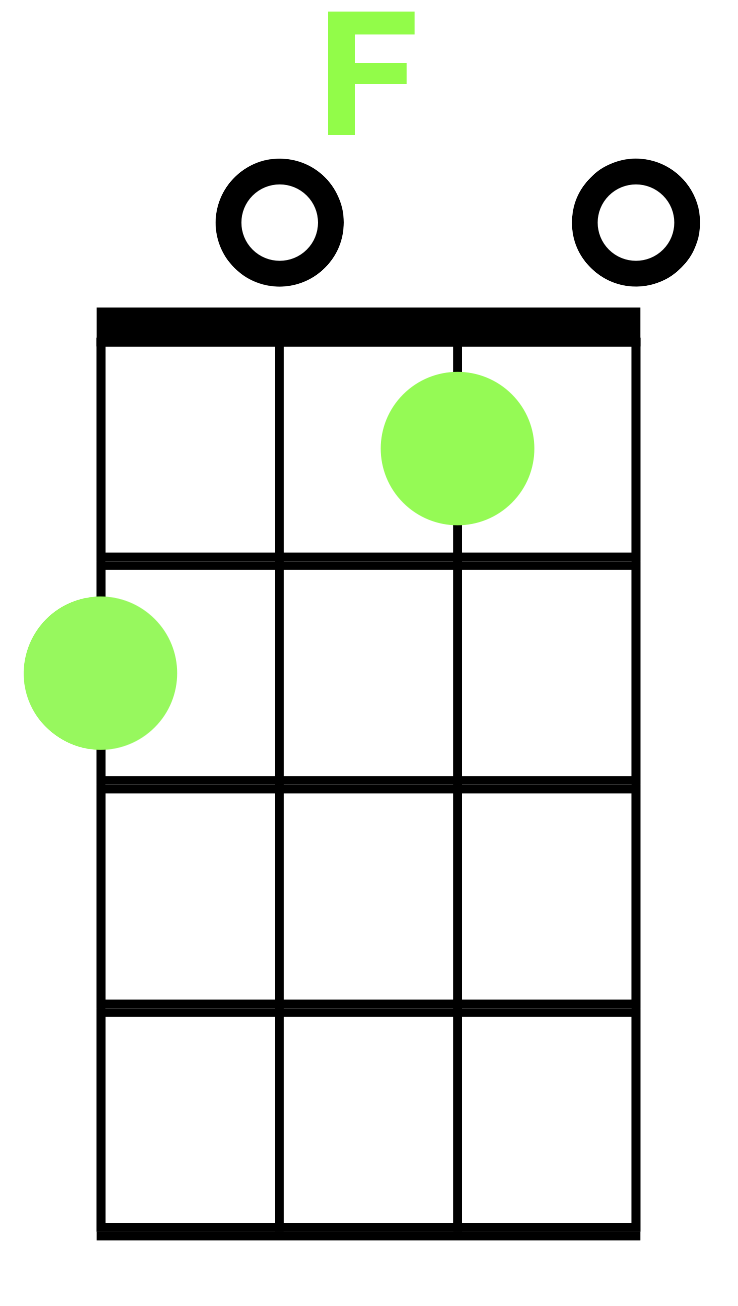 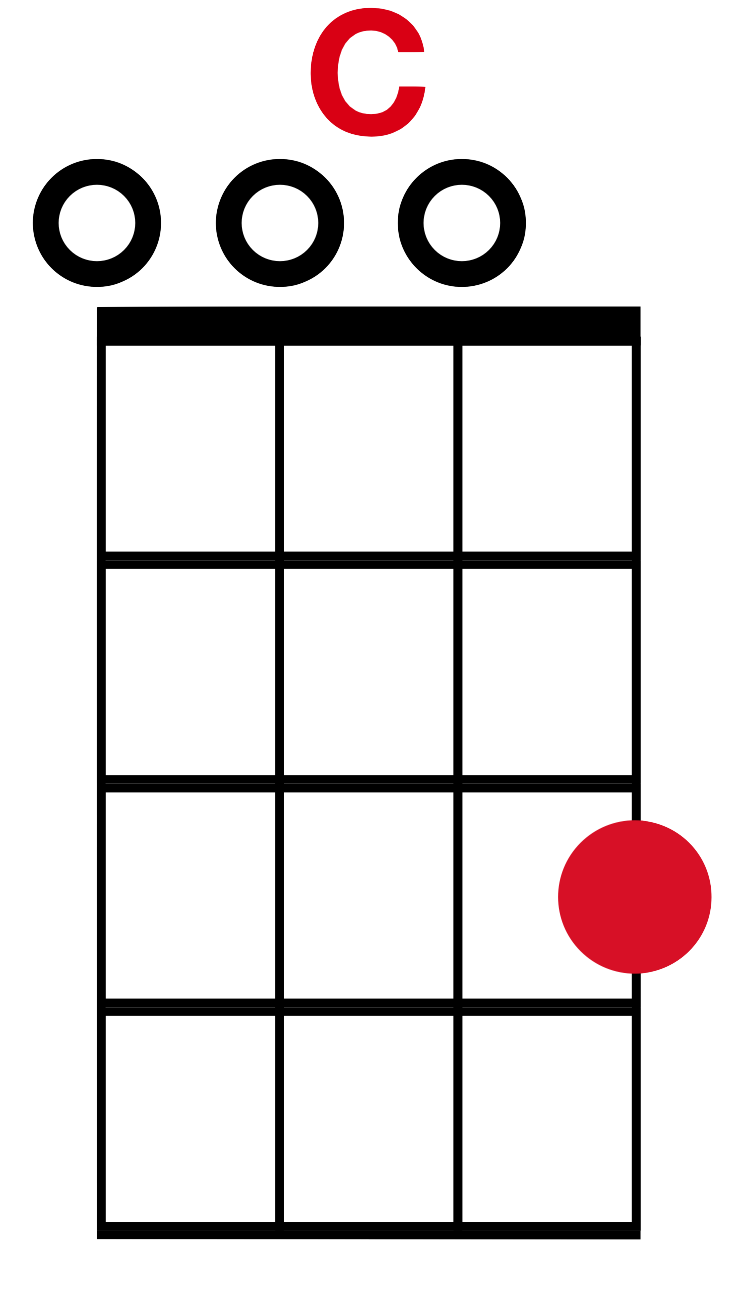 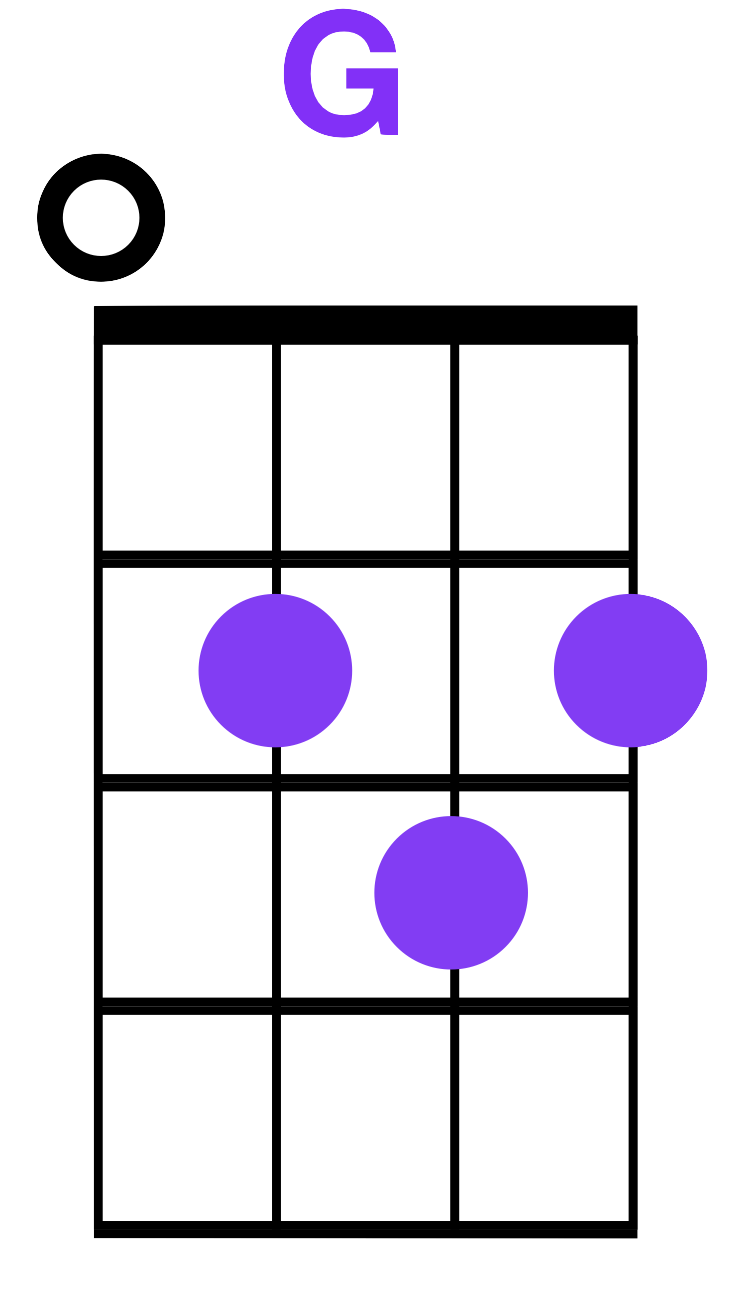 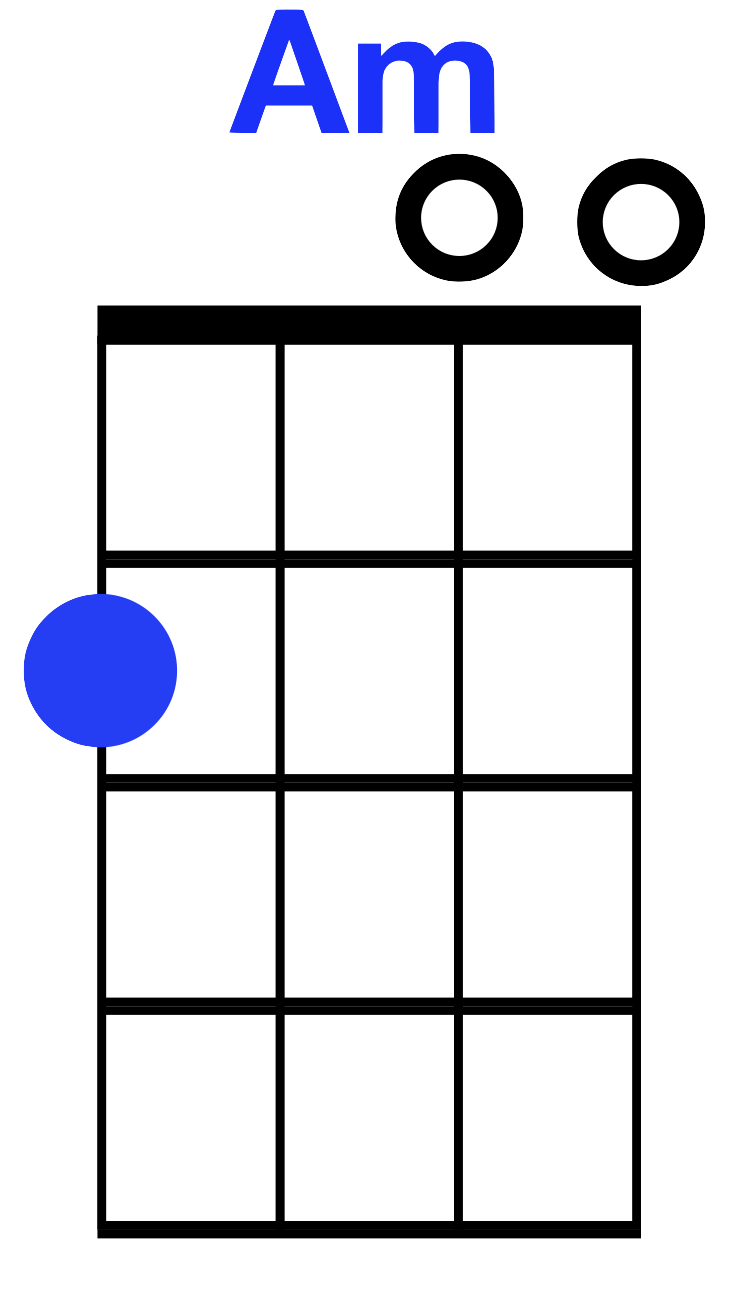 Somewhere Over the Rainbow
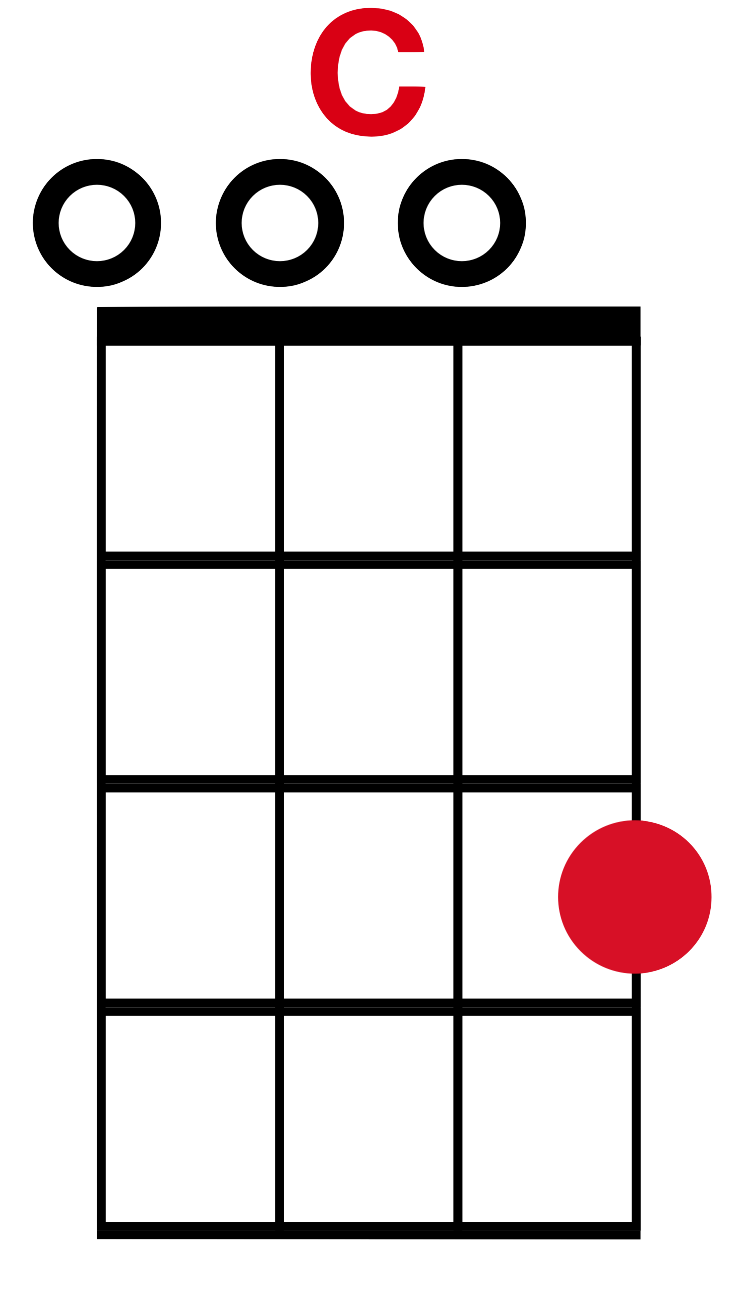 C                     Em  
Somewhere over the rainbow 

F                 C                          
Bluebirds fly

F              C  							                    
And the dreams that you dare to 

      G		                   Am     F 
Oh why, oh why can’t I?
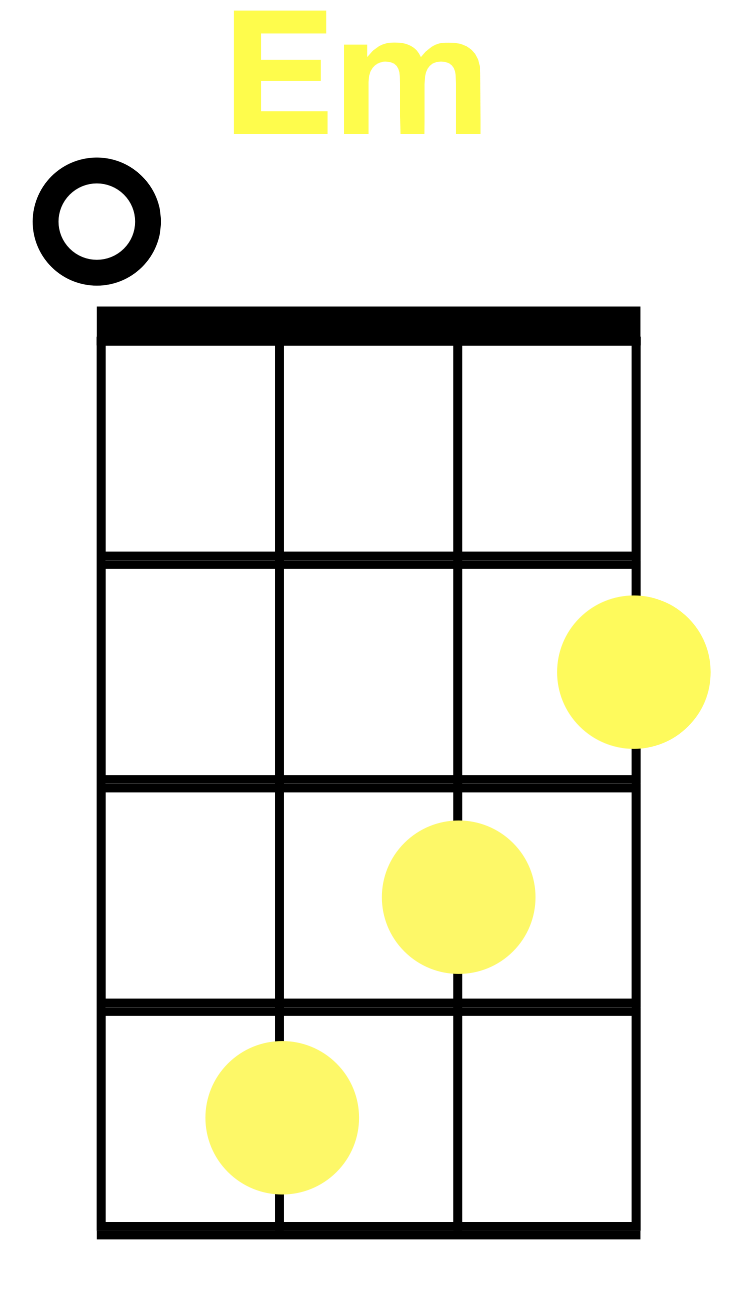 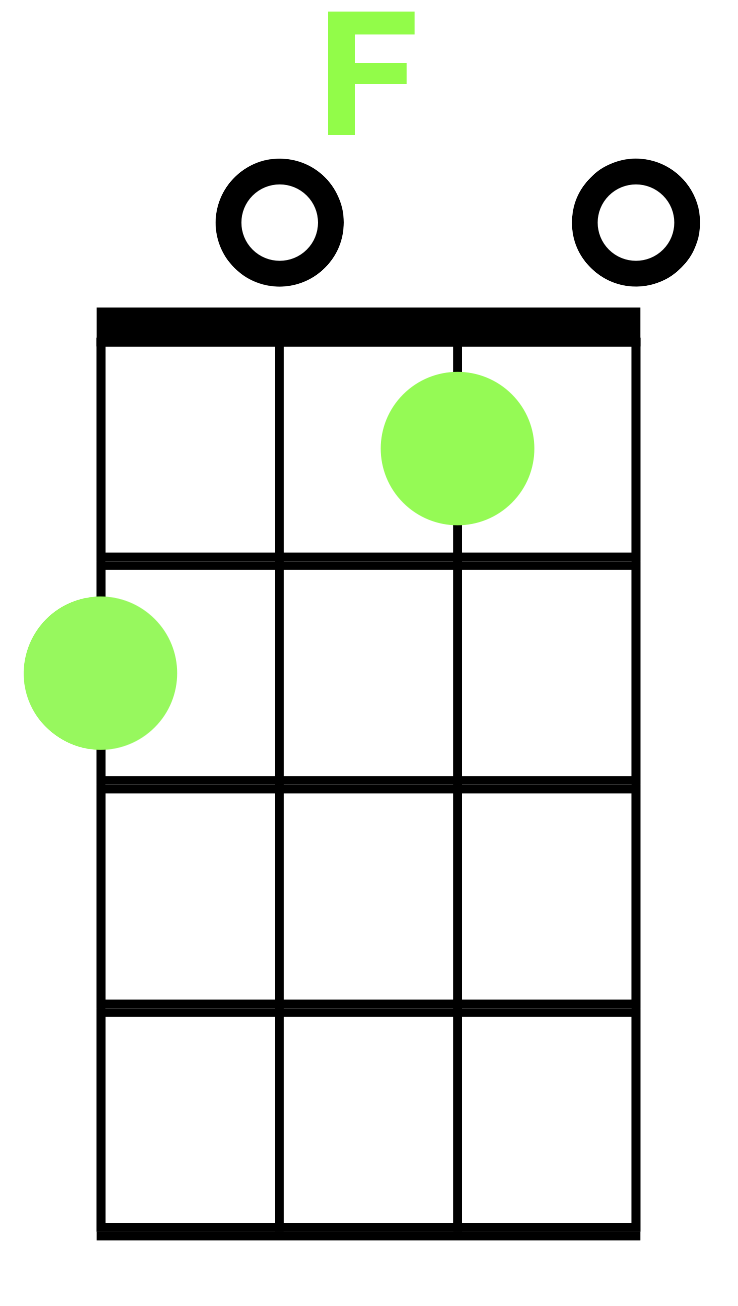 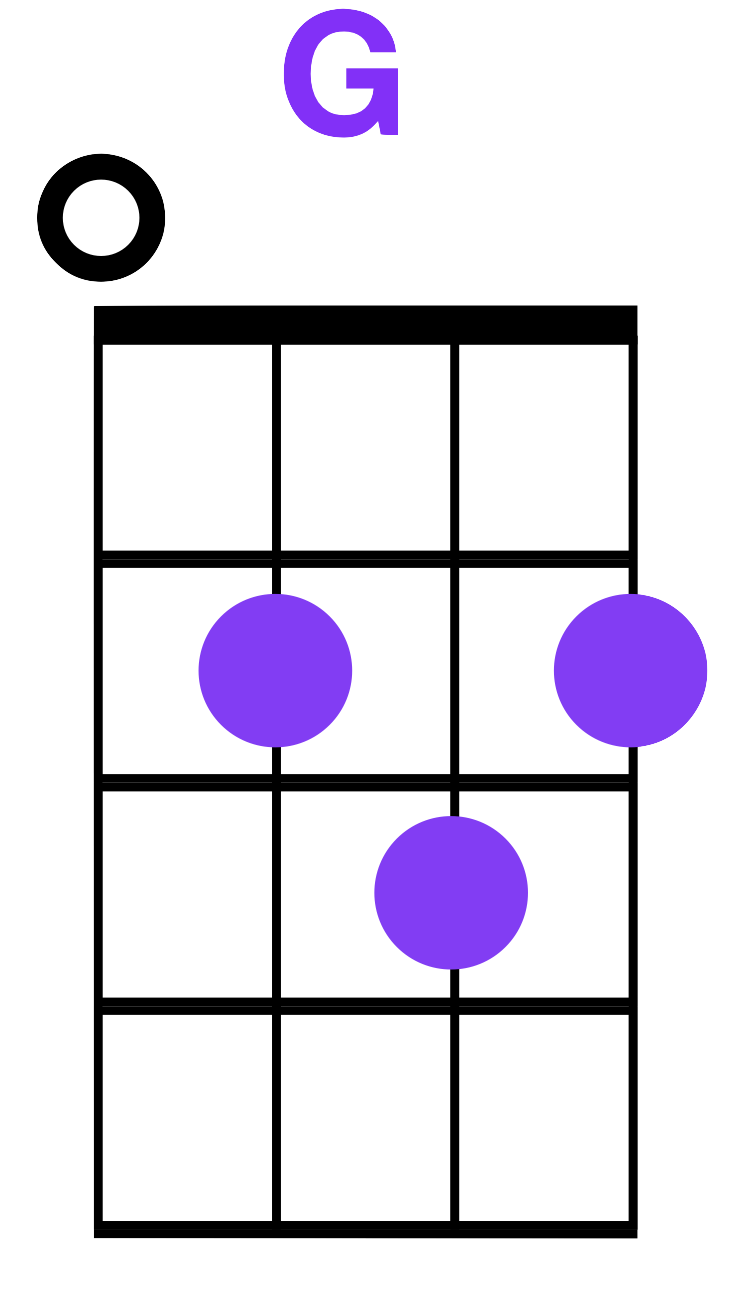 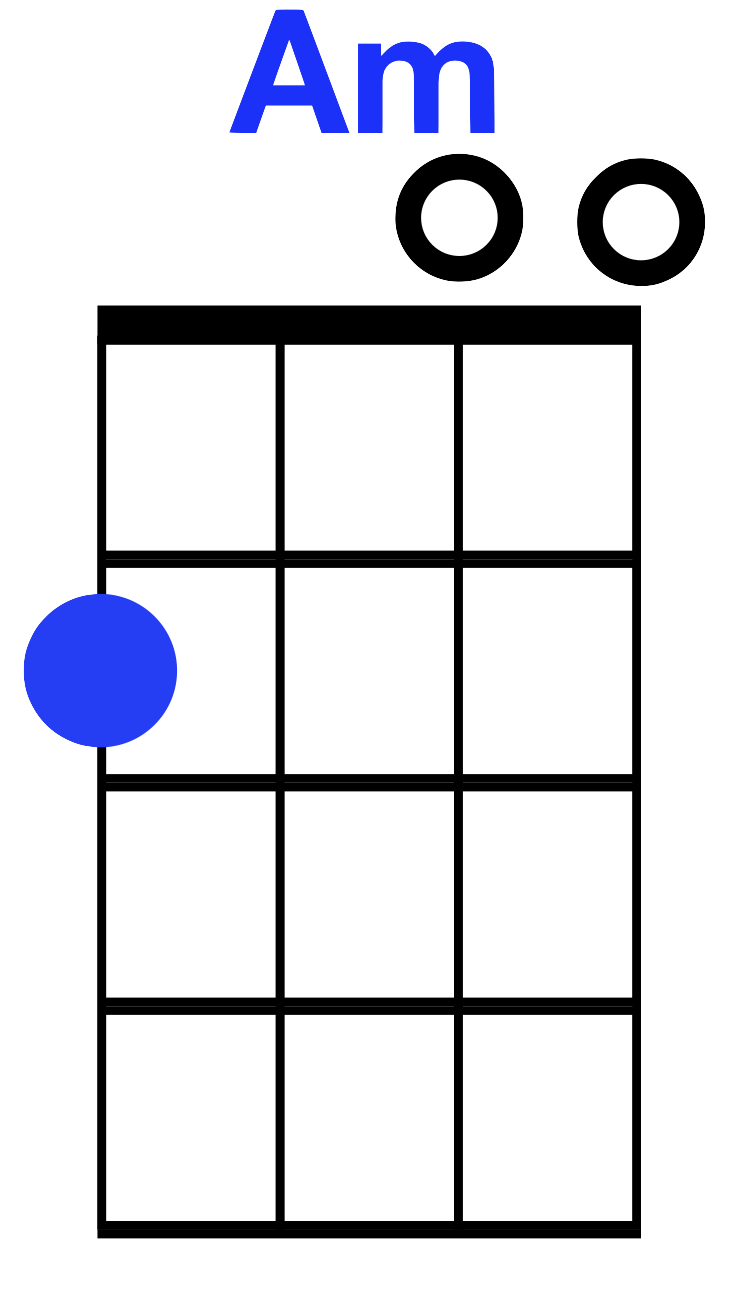 Somewhere Over the Rainbow
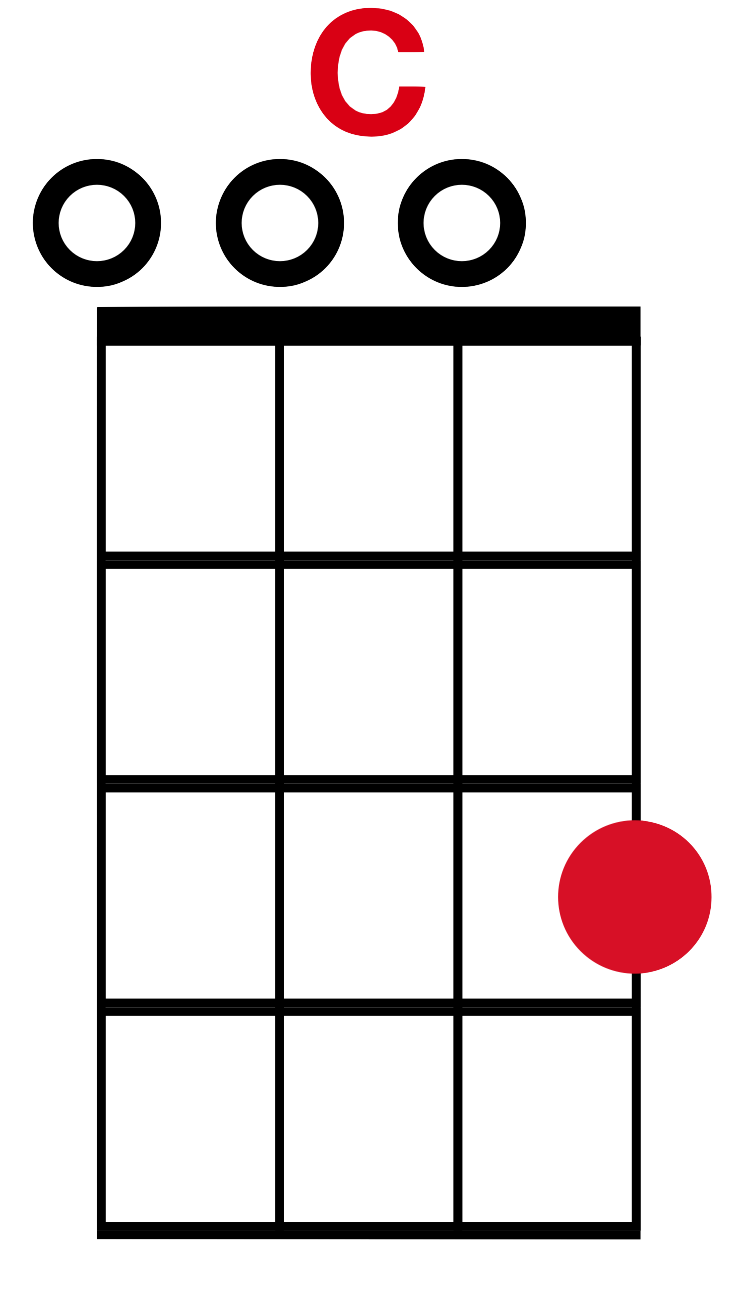 C             Em 	       F                C
Well, I see trees of green and red roses too

F                           C                 G             Am 
I’ll watch them bloom for me and you

F                                         G  							                    
And I think to myself  

 Am            F
What a wonderful world
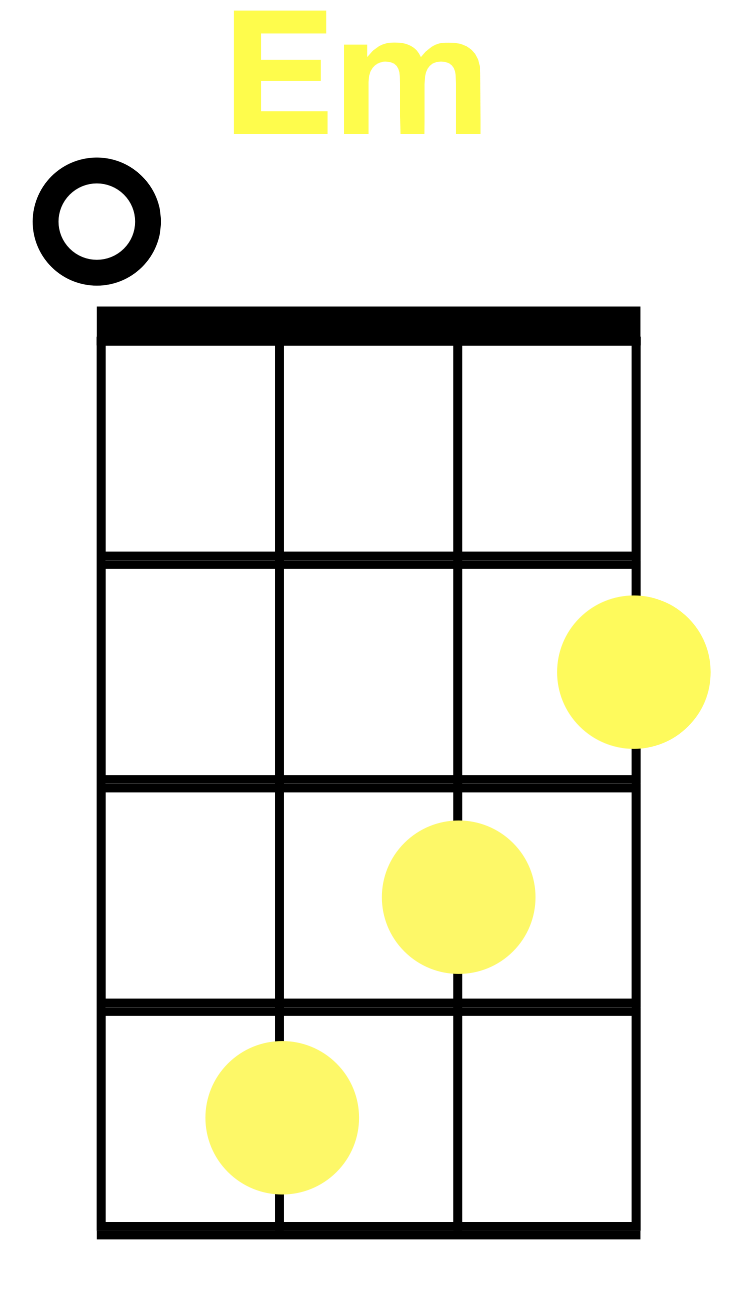 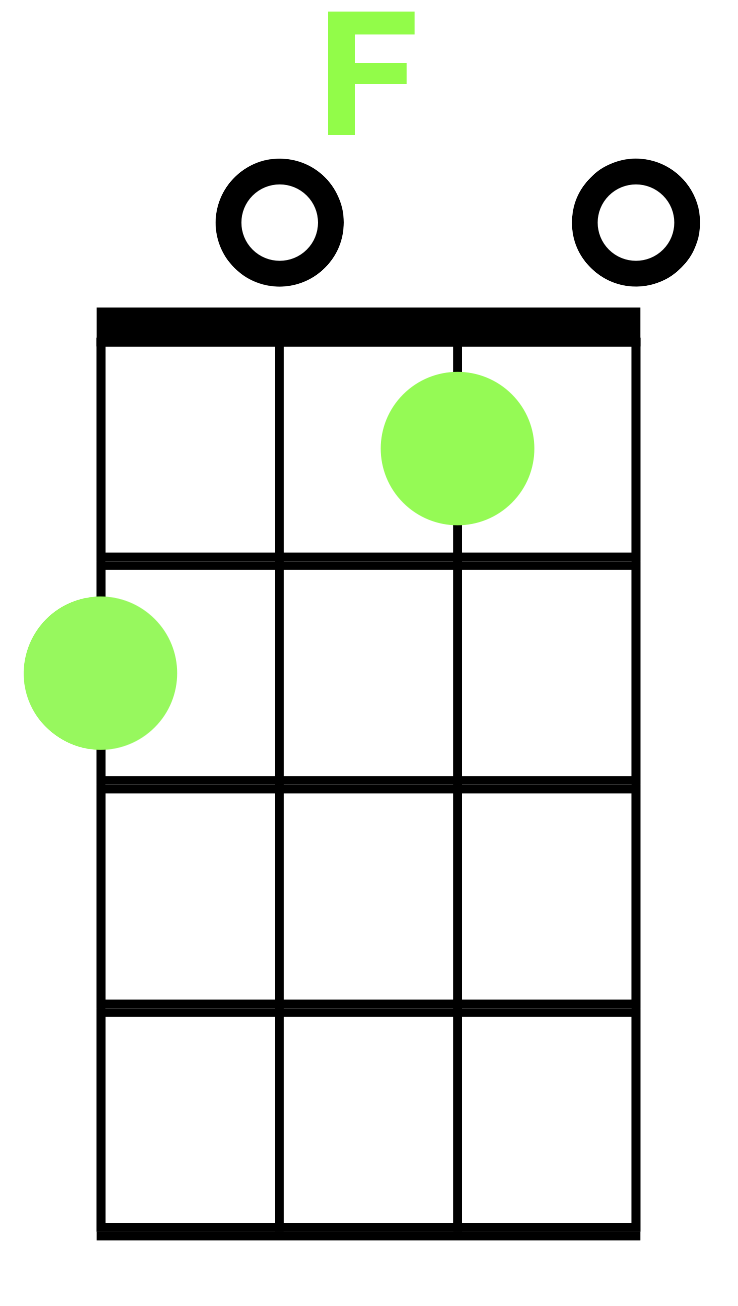 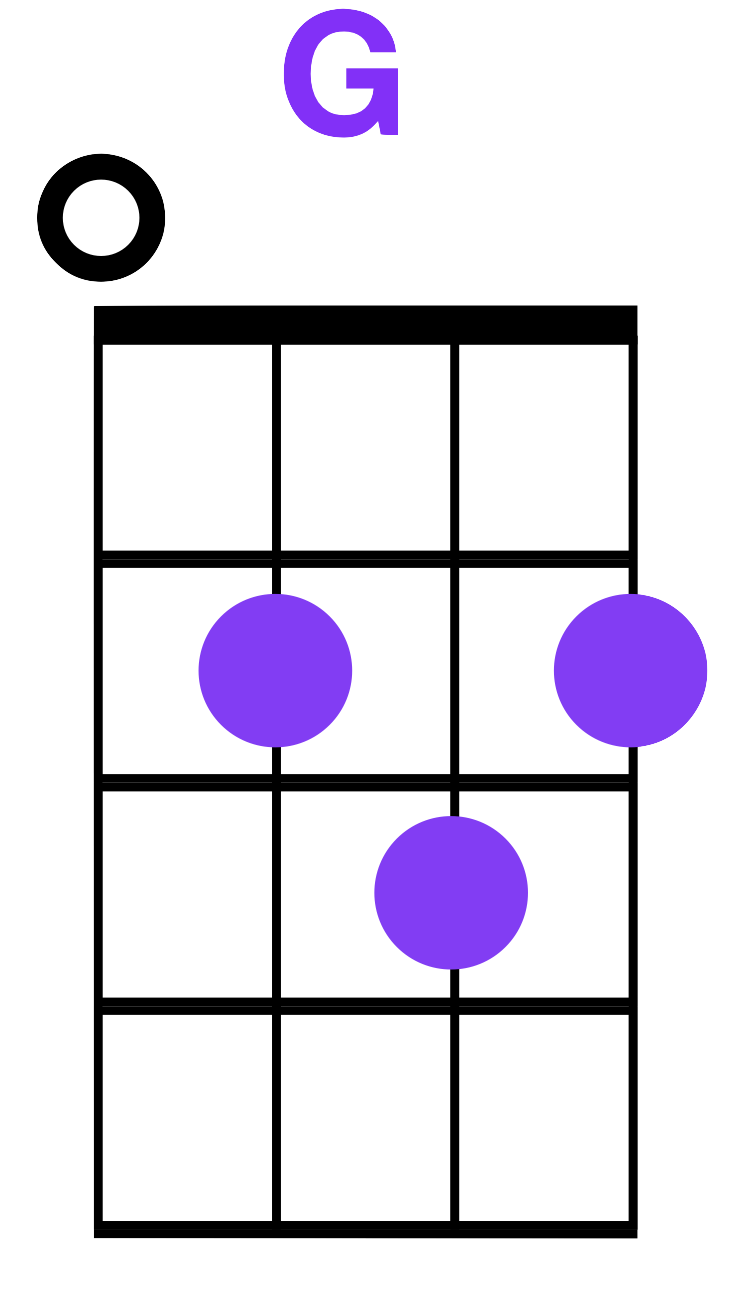 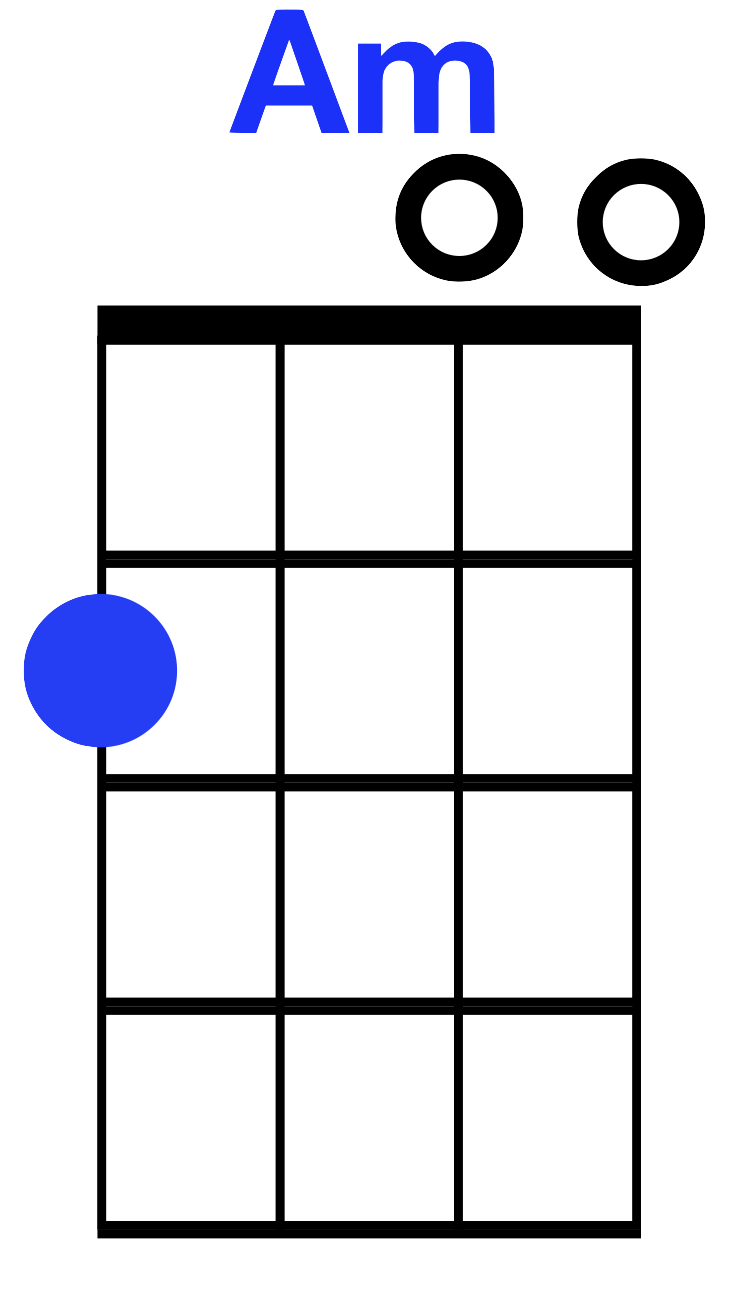 Somewhere Over the Rainbow
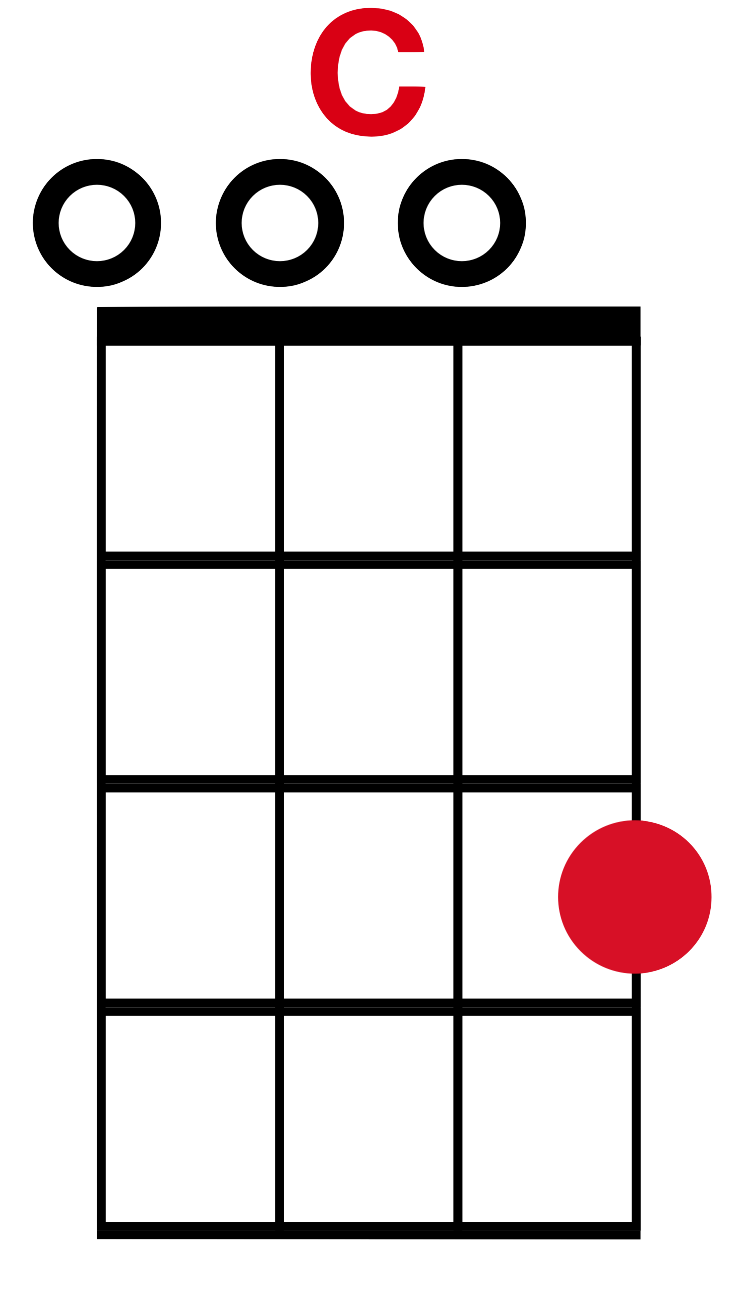 C             Em 			 F                C
Well, I see skies of blue and I see clouds of white

  F                        C                          
And the brightness of day

G  		    Am				                    
I like the dark

           F            	             G					   C         F  C
And I think to myself,   what a wonderful world
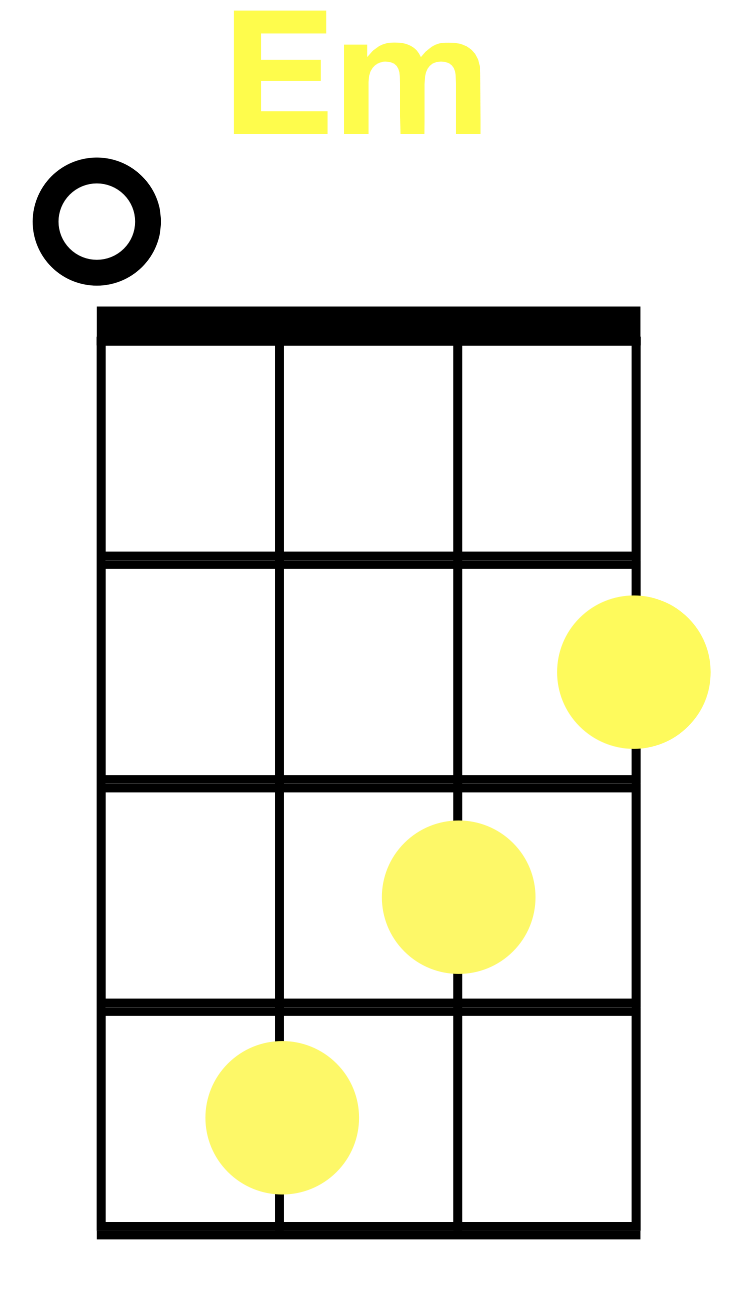 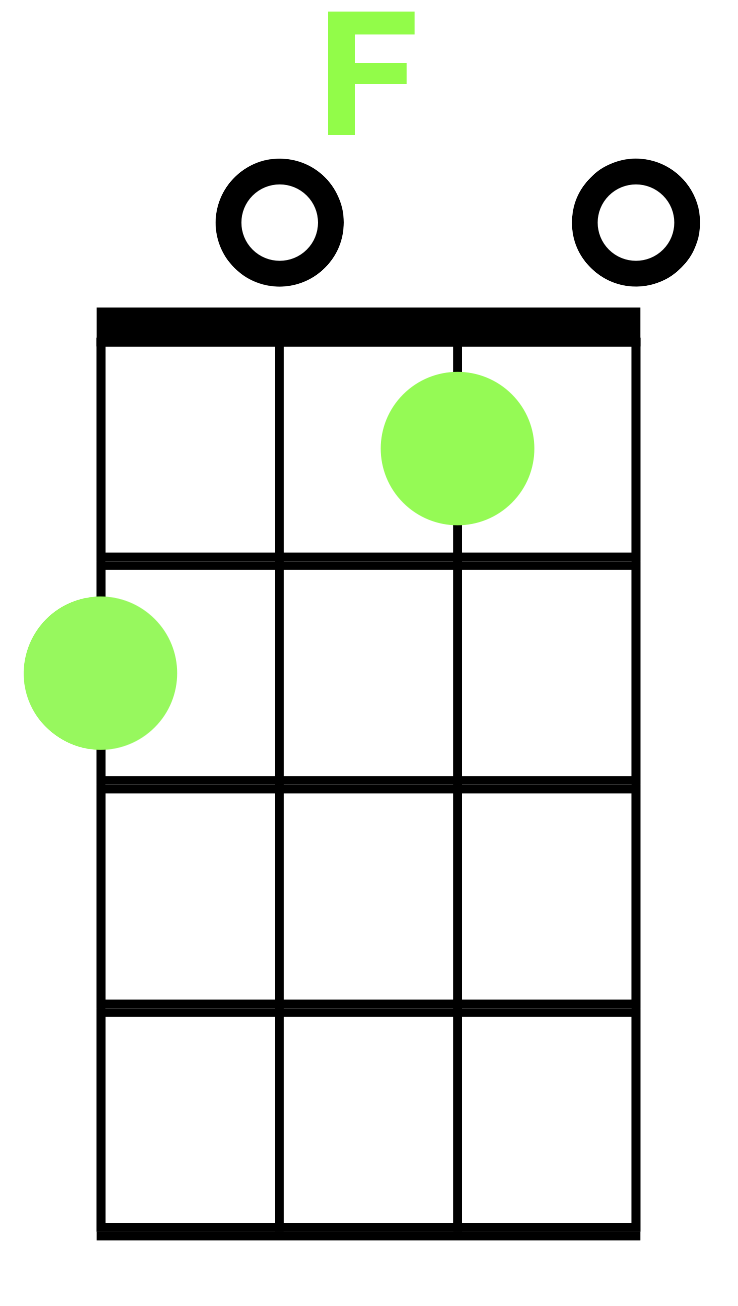 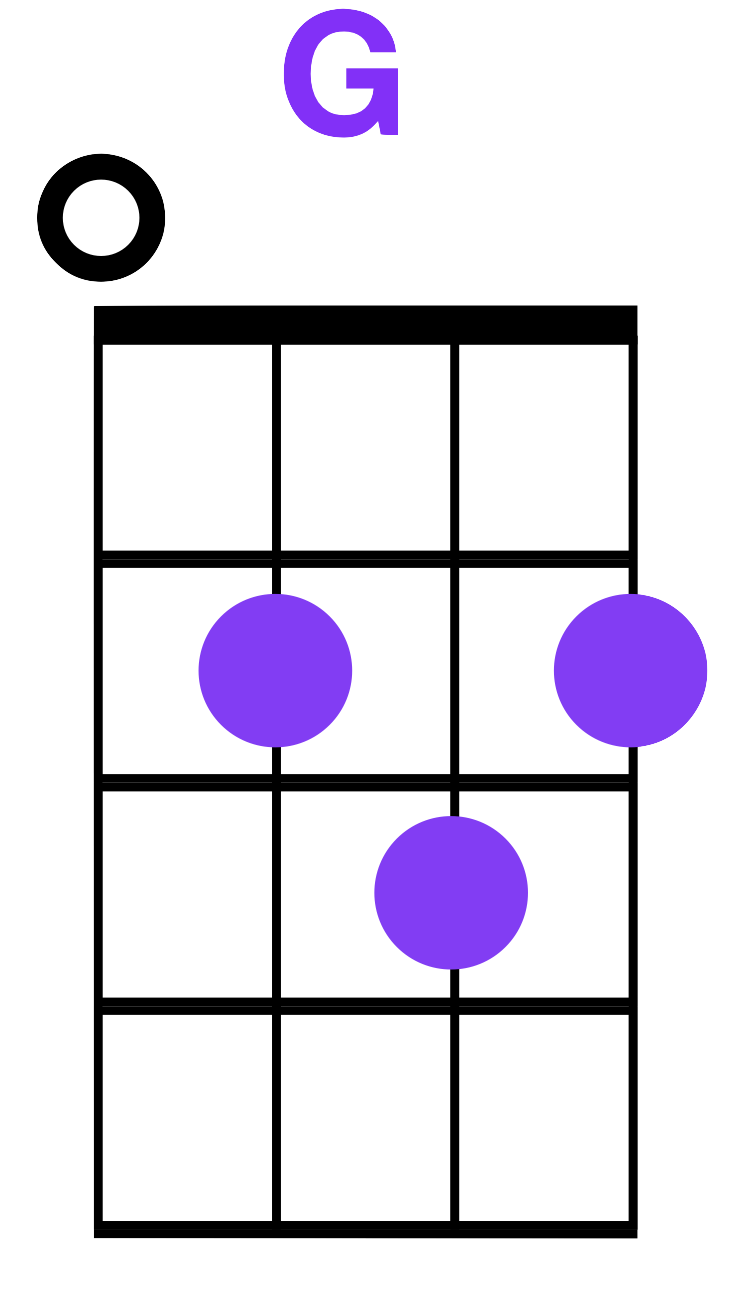 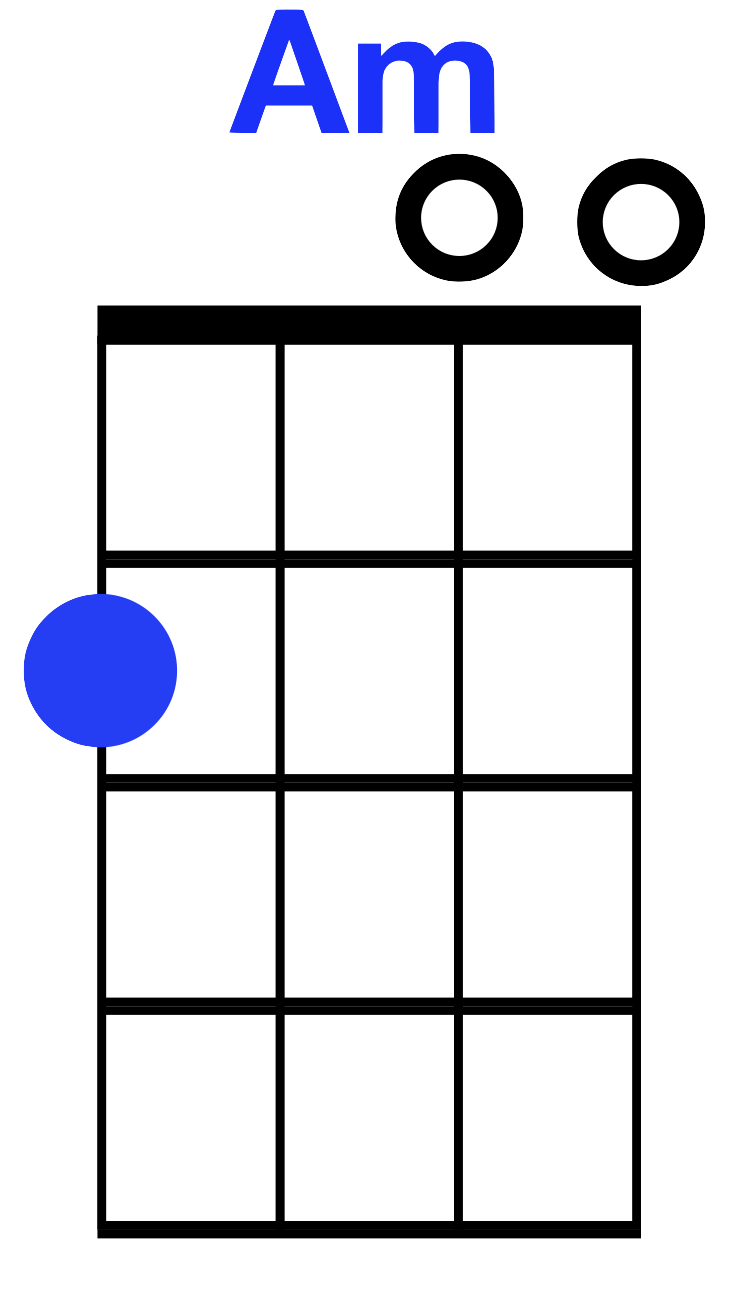 Somewhere Over the Rainbow
C                      
Someday, I wish upon a star

G		                                                   Am        F 
Wake up where the clouds are far behind me
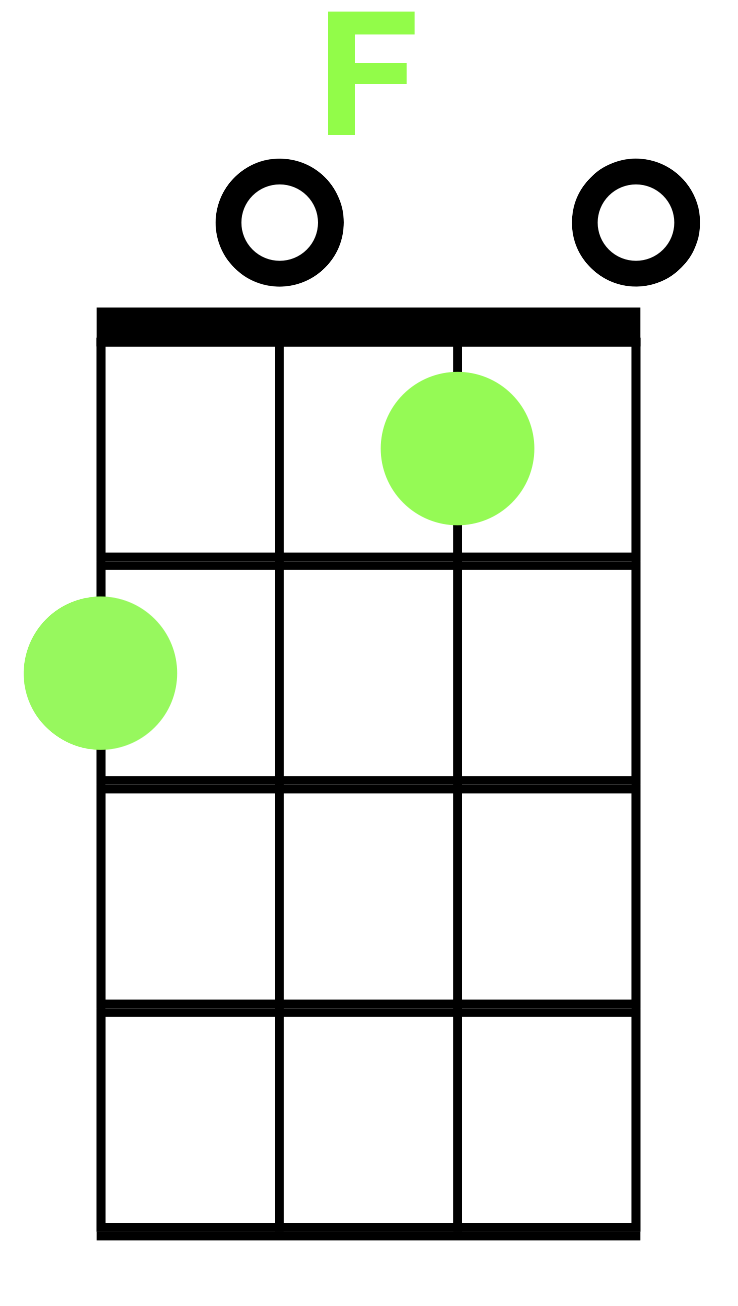 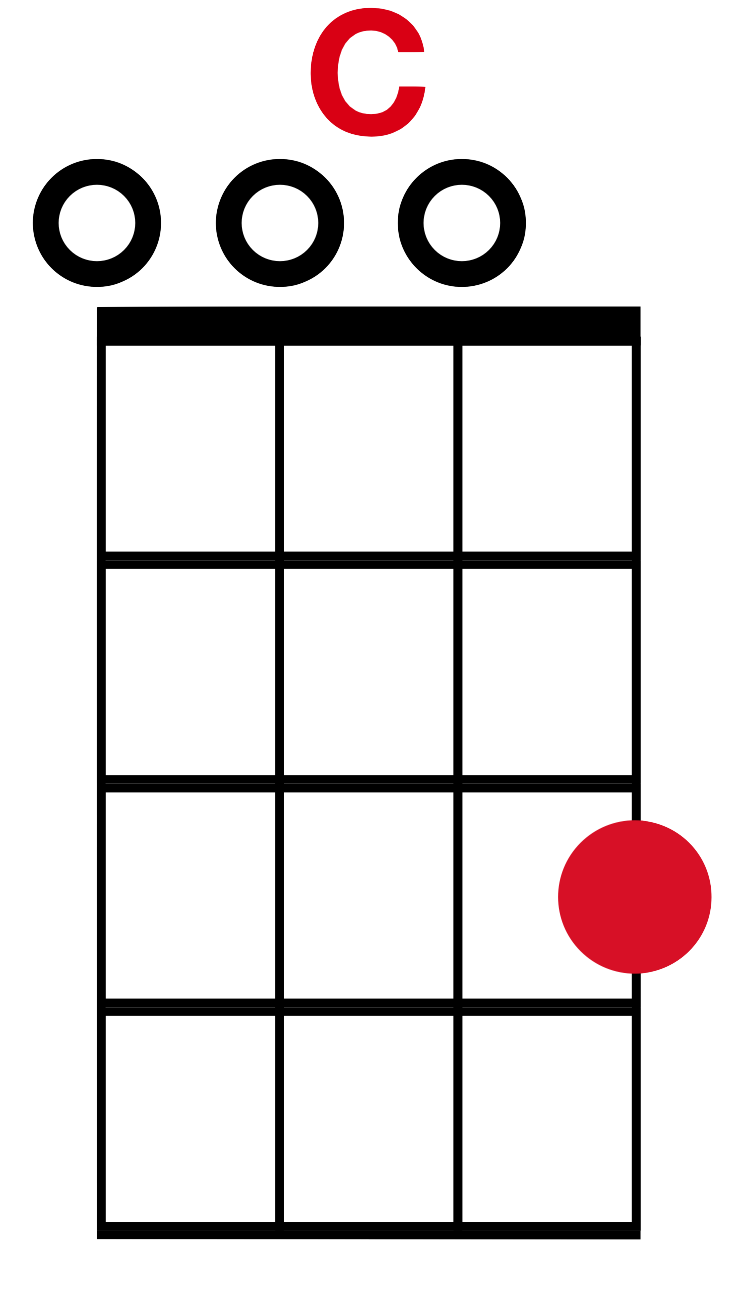 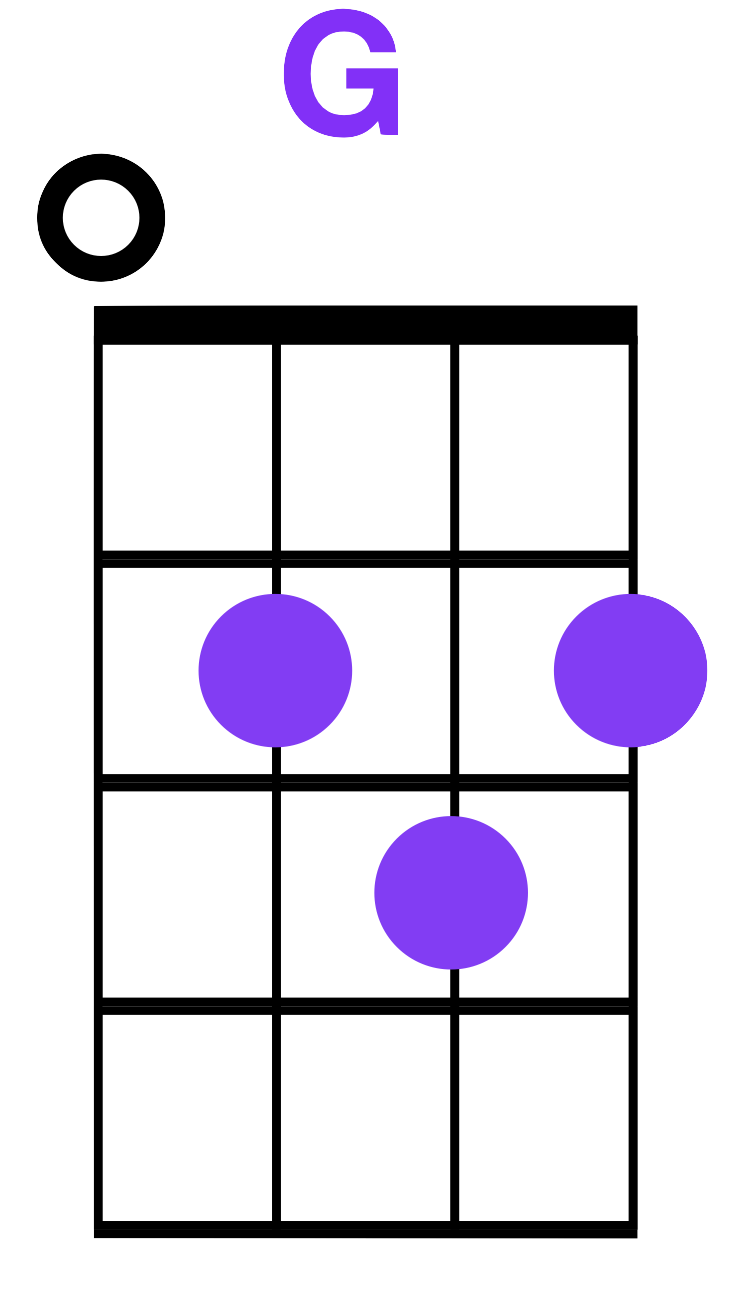 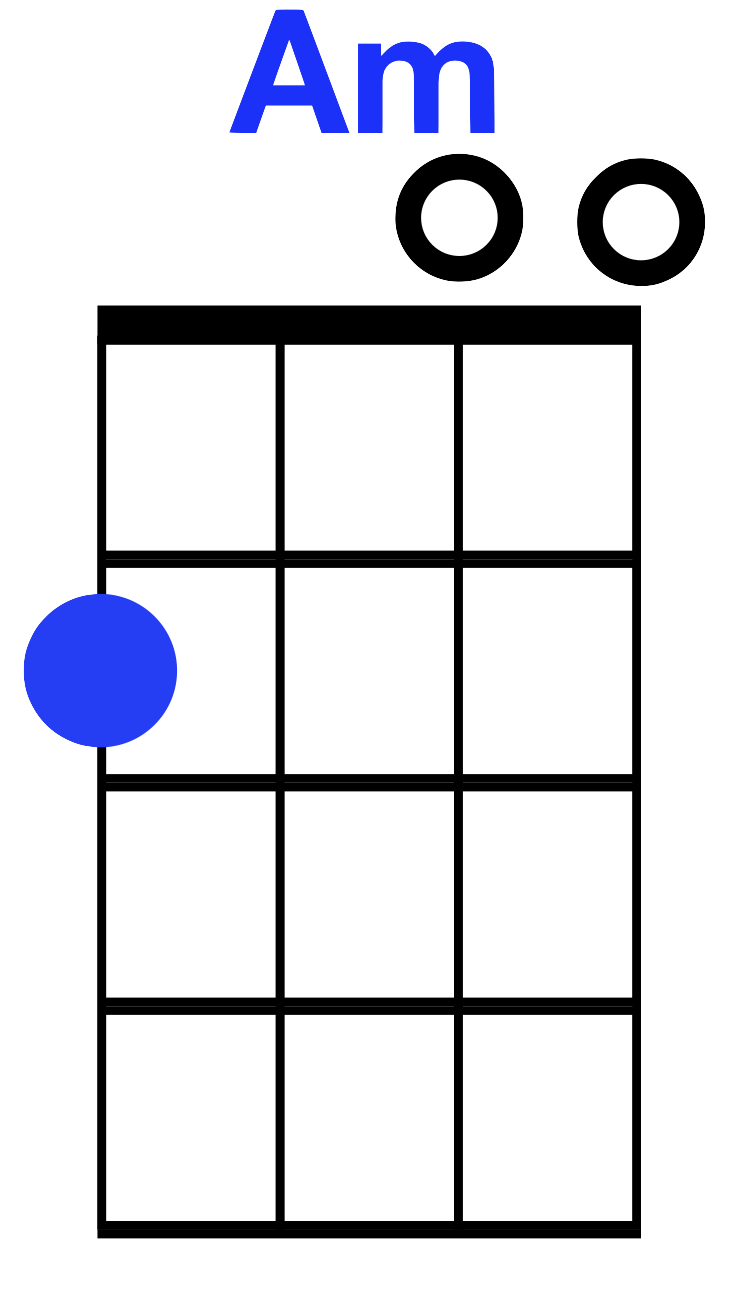 Somewhere Over the Rainbow
C                      
Where trouble melts like lemon drops

G		                                                  
High above the chimney top
 
     Am        		  F 
That’s where you’ll find me
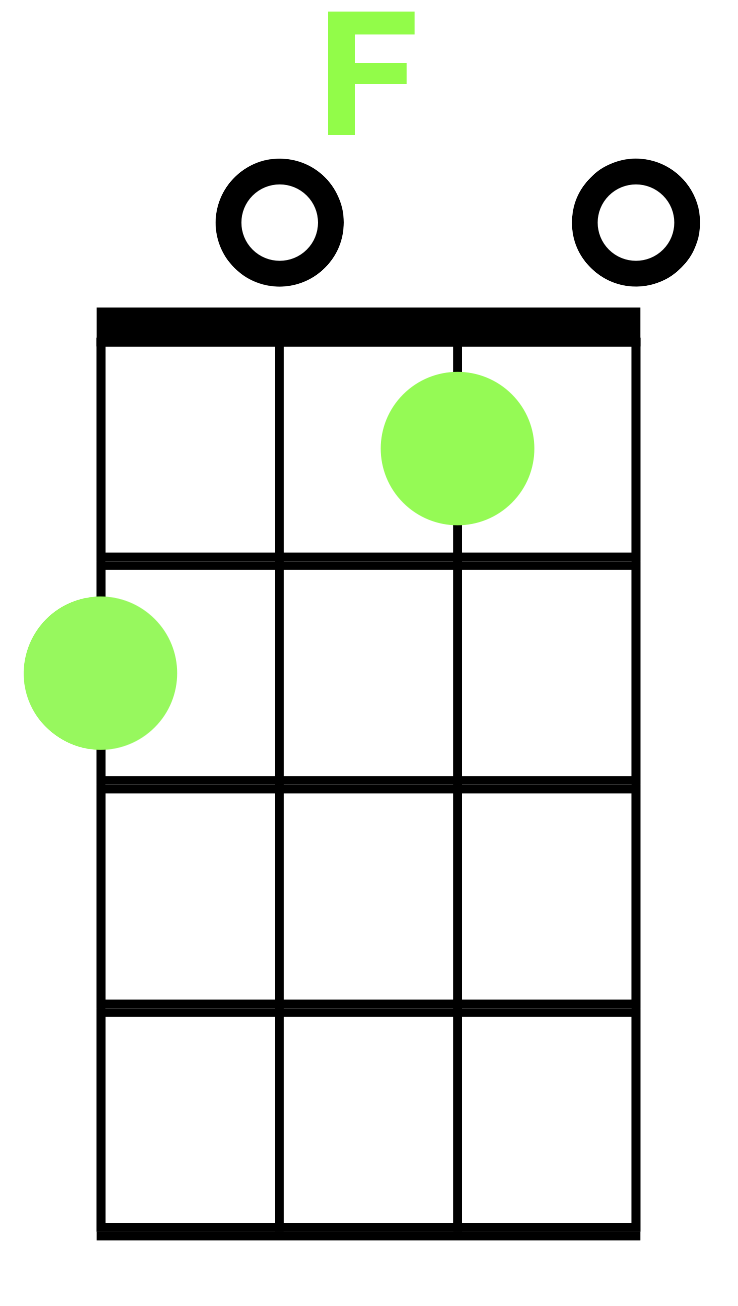 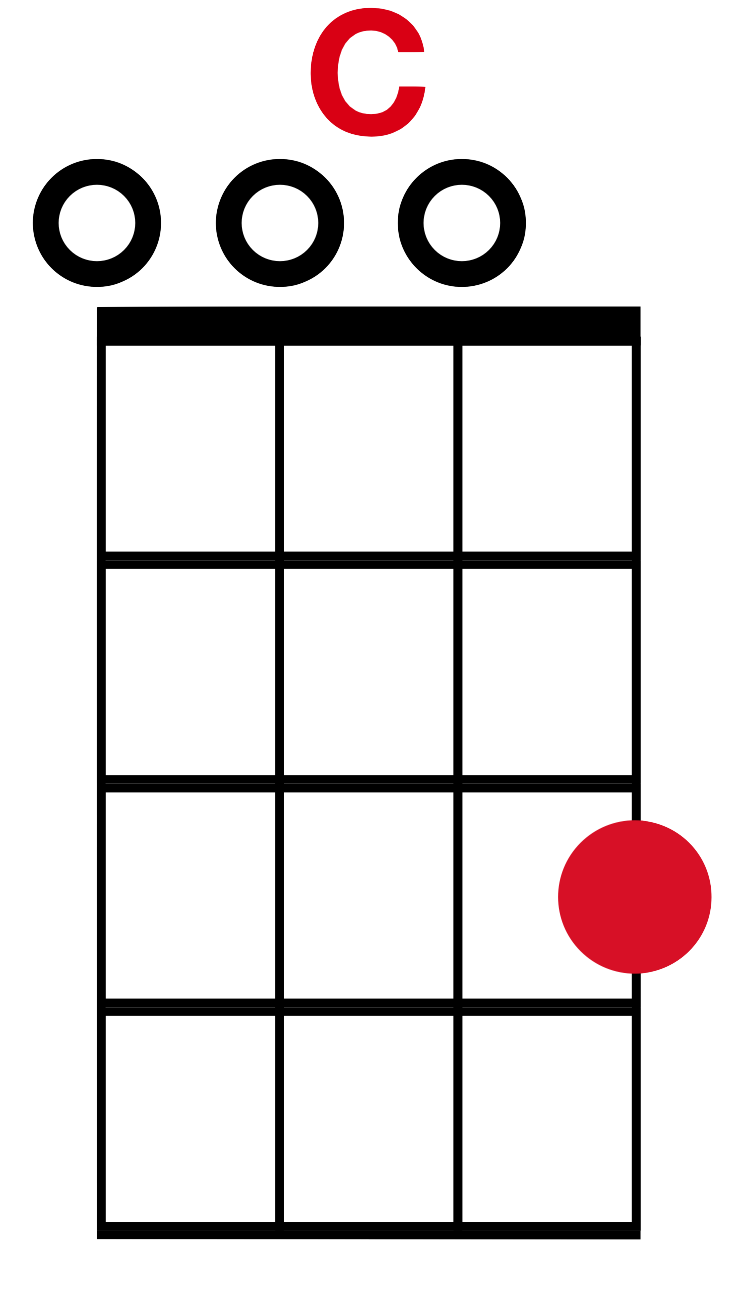 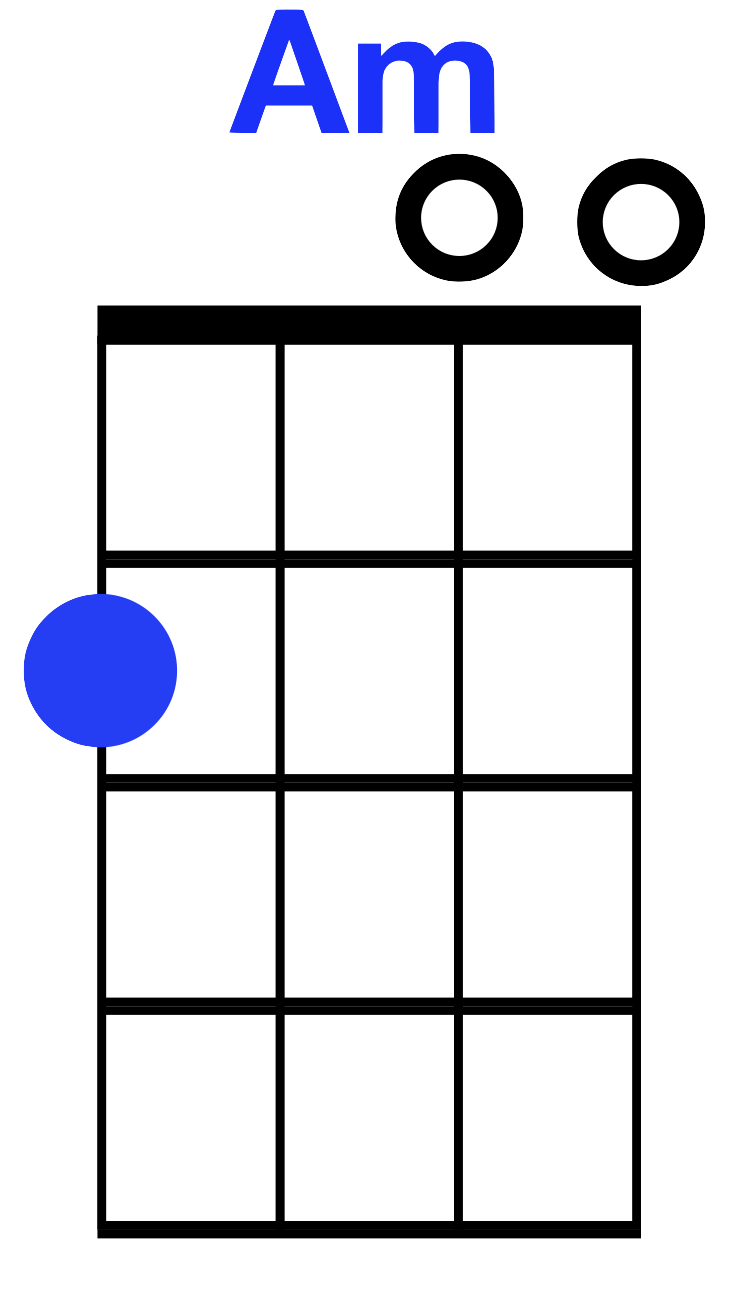 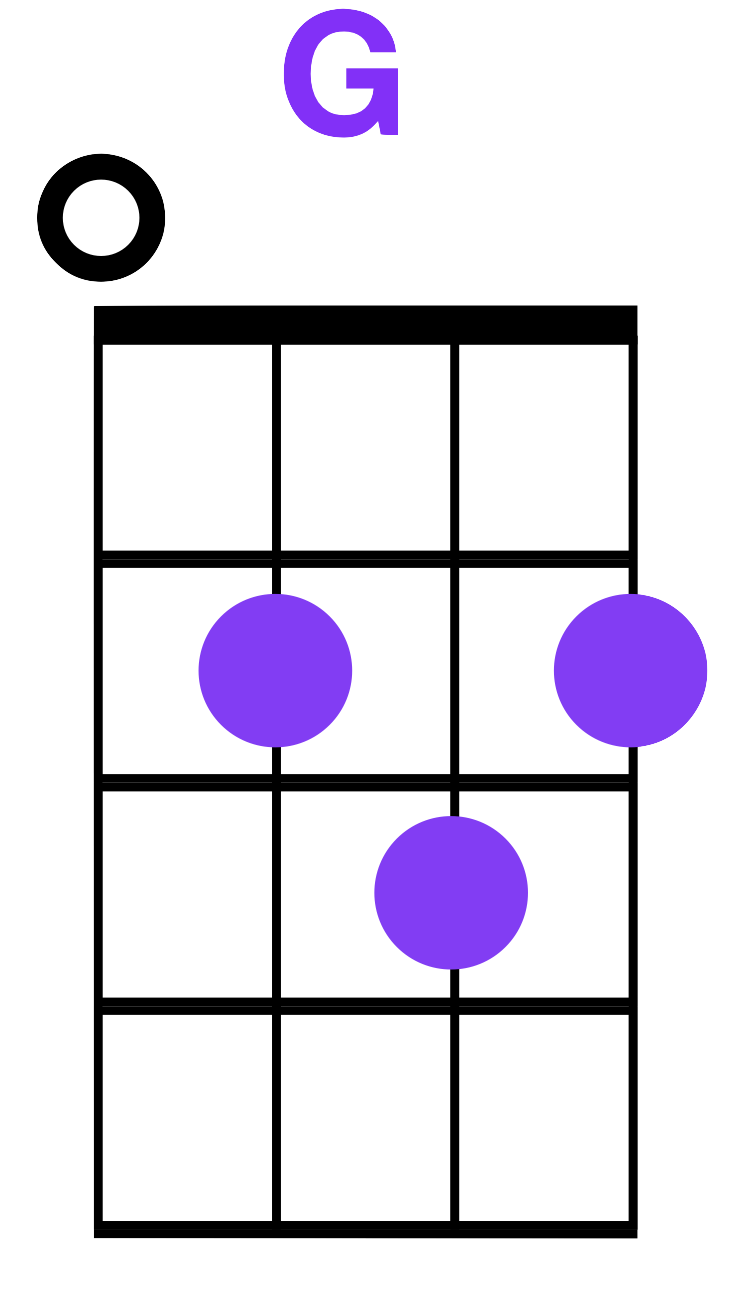 Somewhere Over the Rainbow
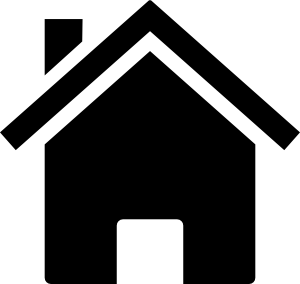 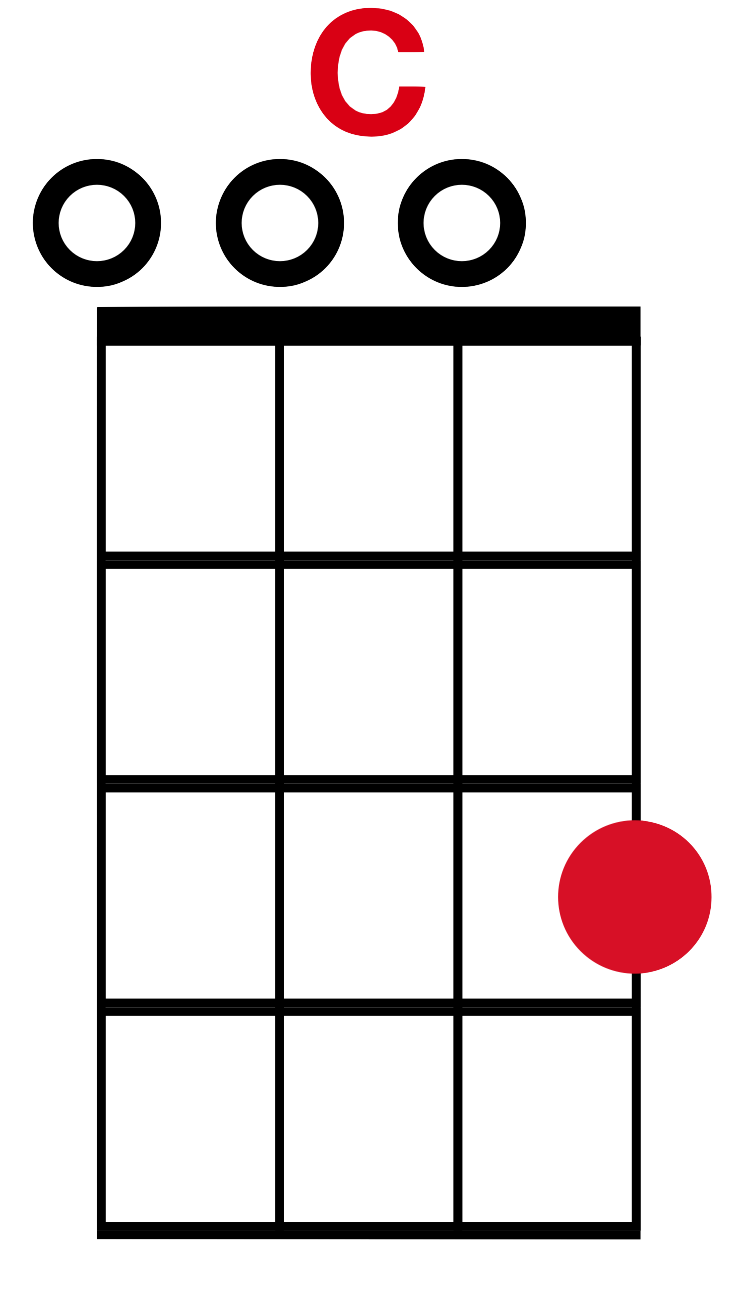 Home
C                     Em  
Somewhere over the rainbow 

F                 C                          
Bluebirds fly

F              C  							                    
And the dreams that you dare to 

      G		                   Am     F 
Oh why, oh why can’t I?
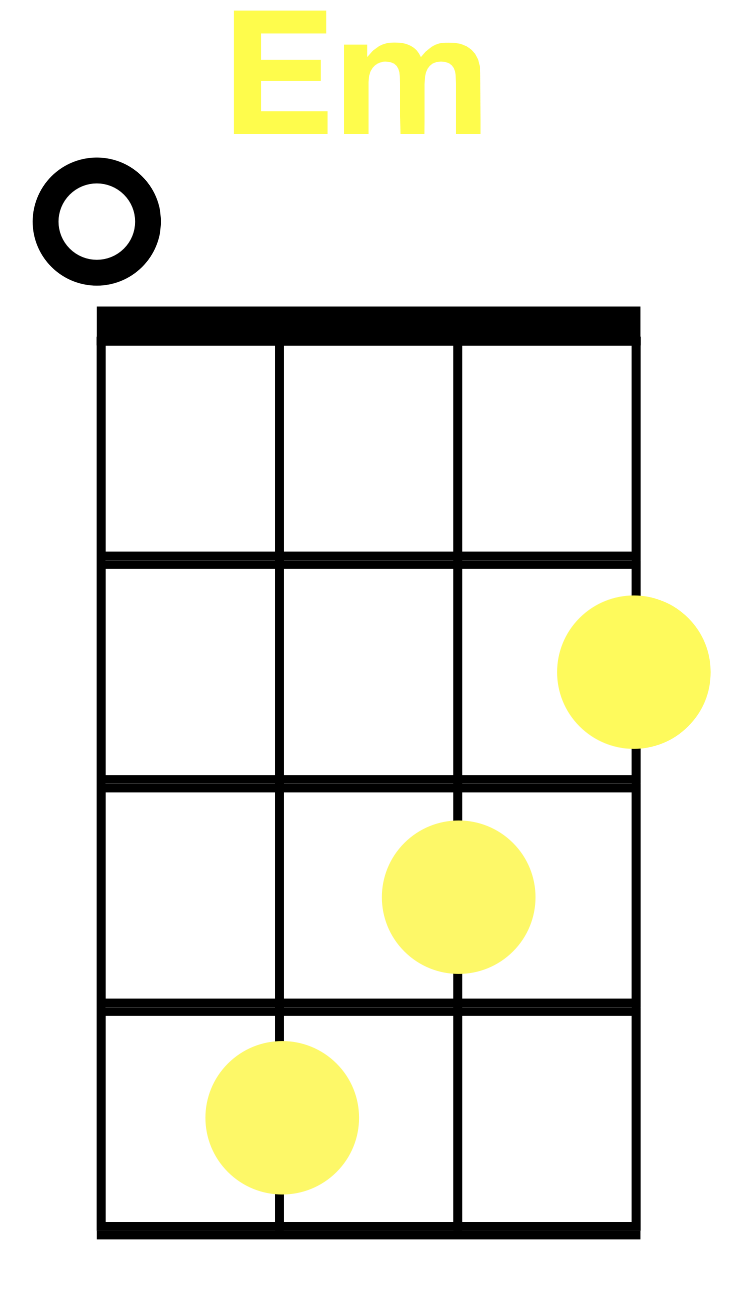 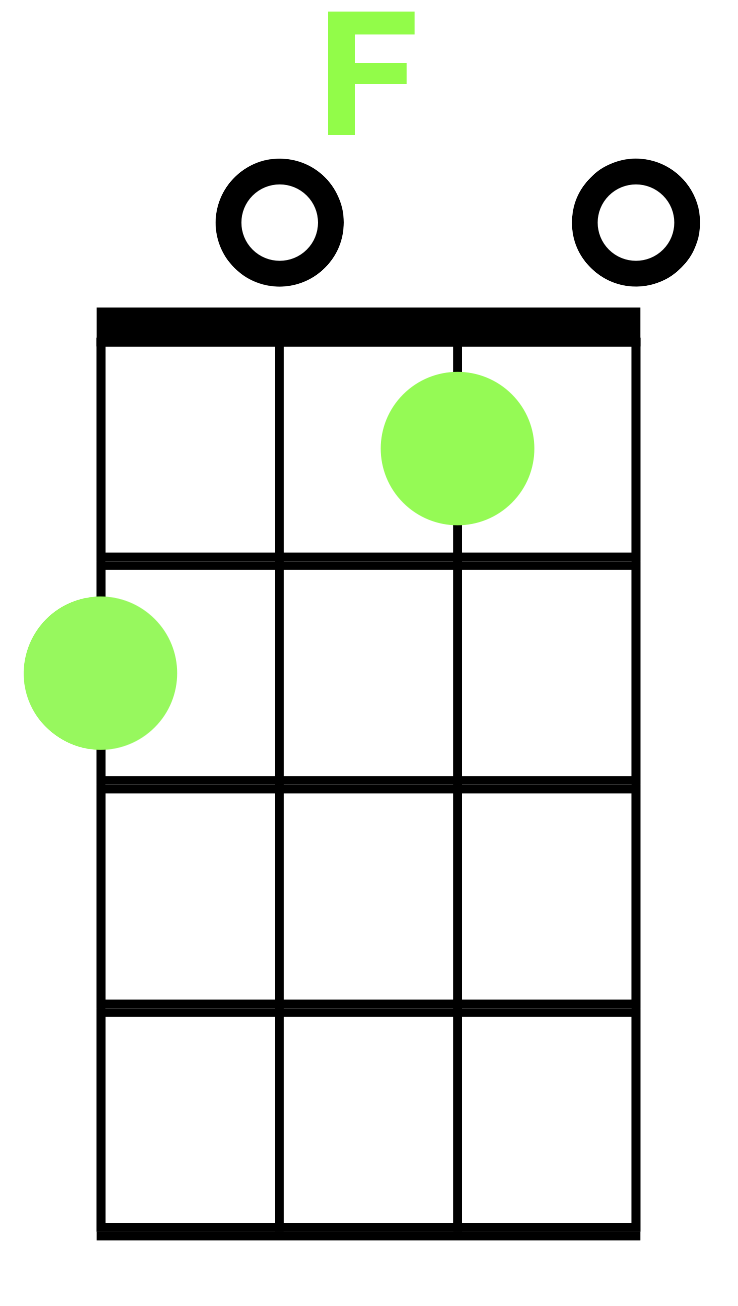 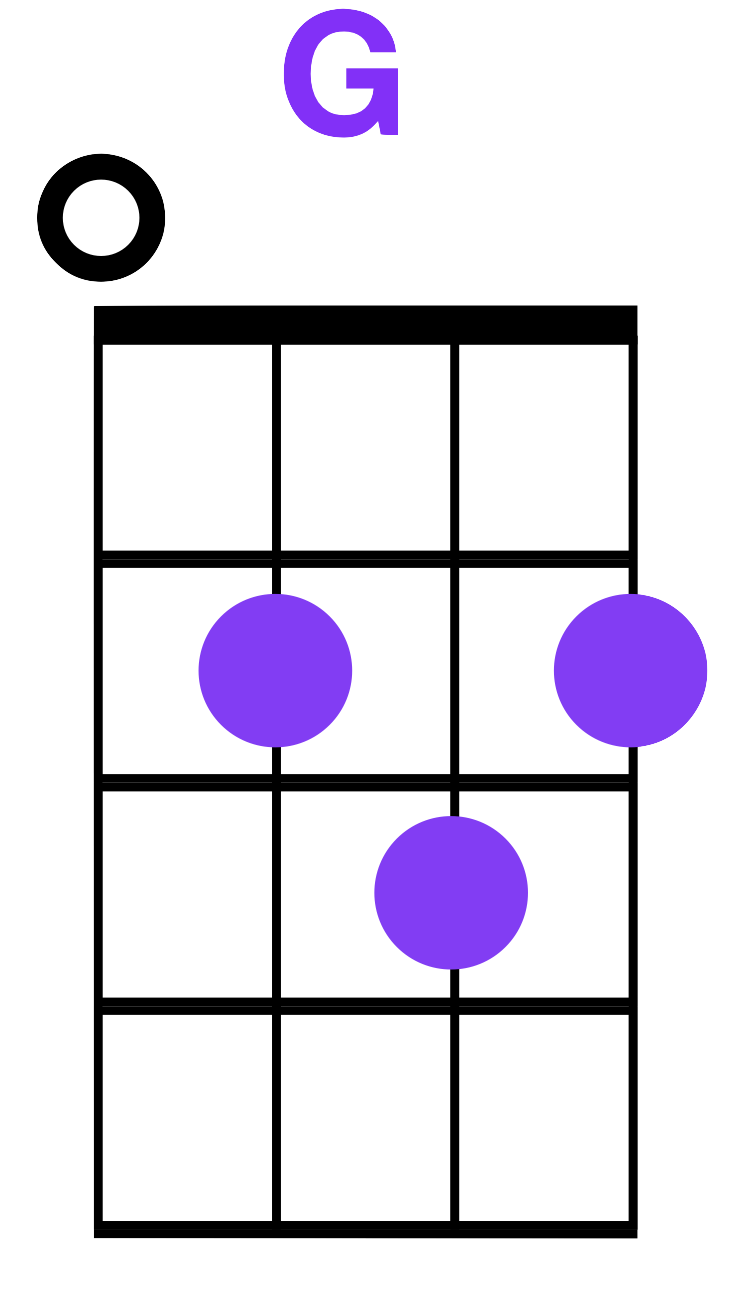 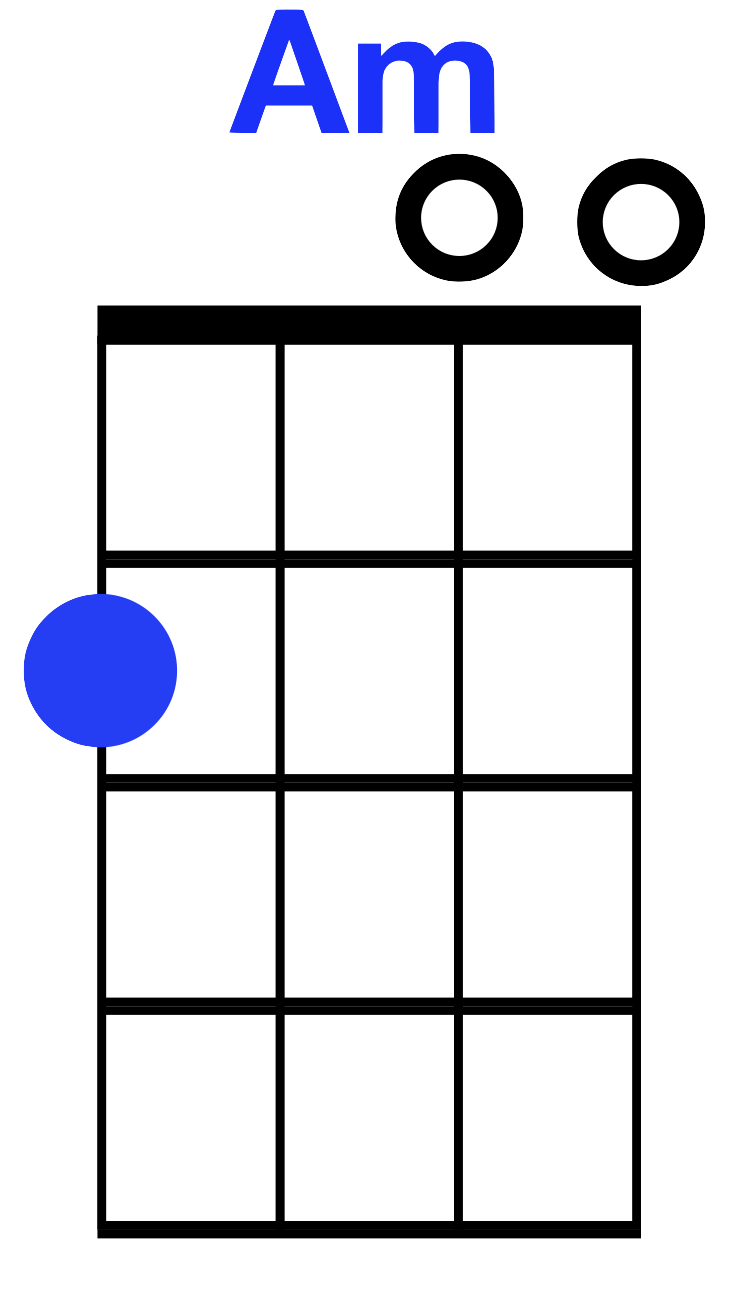 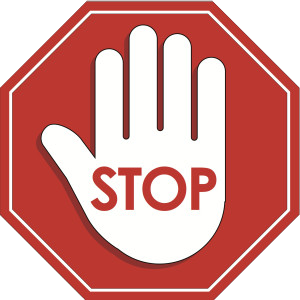 Shenandoah
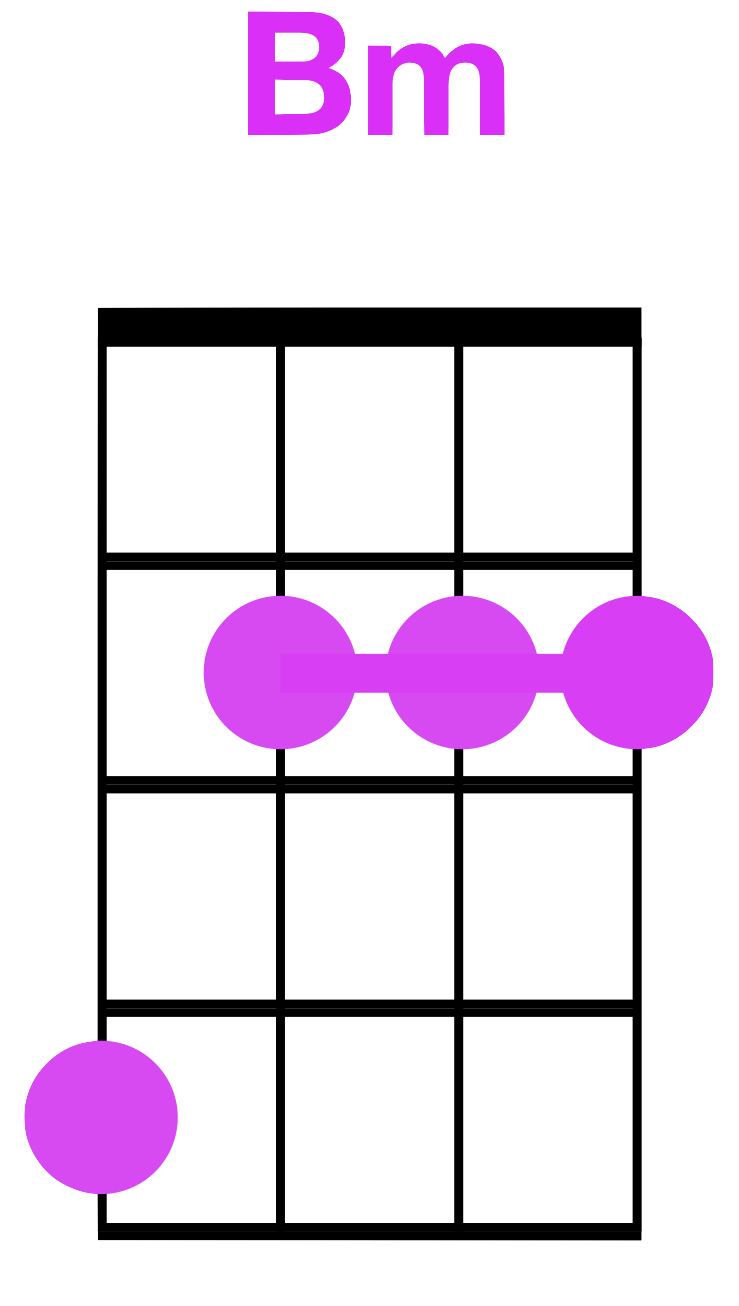 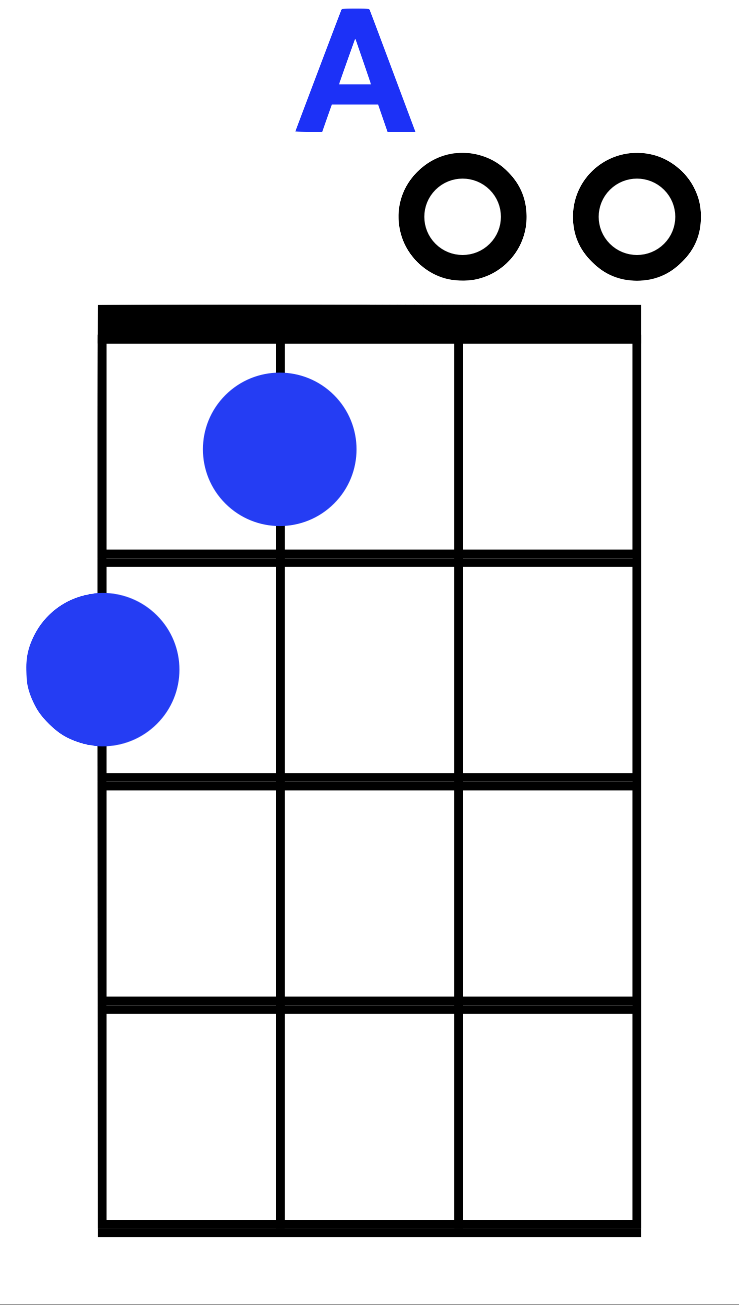 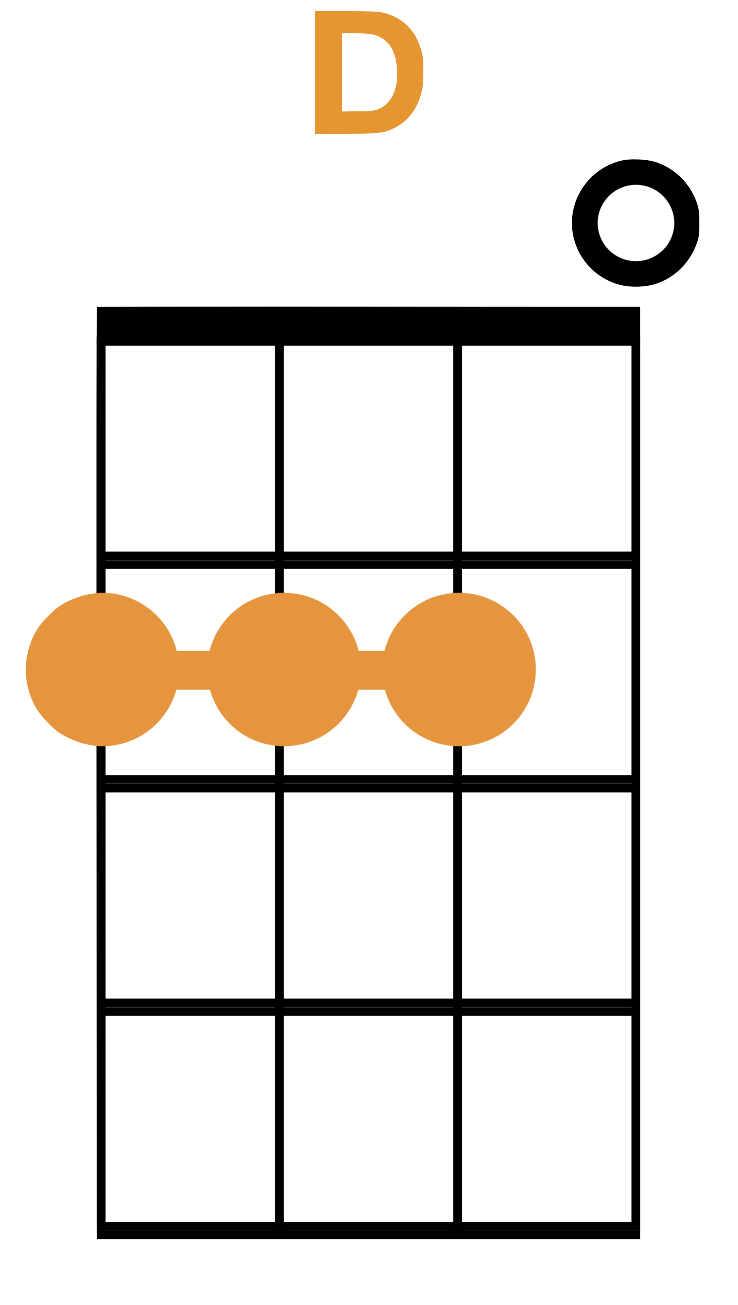 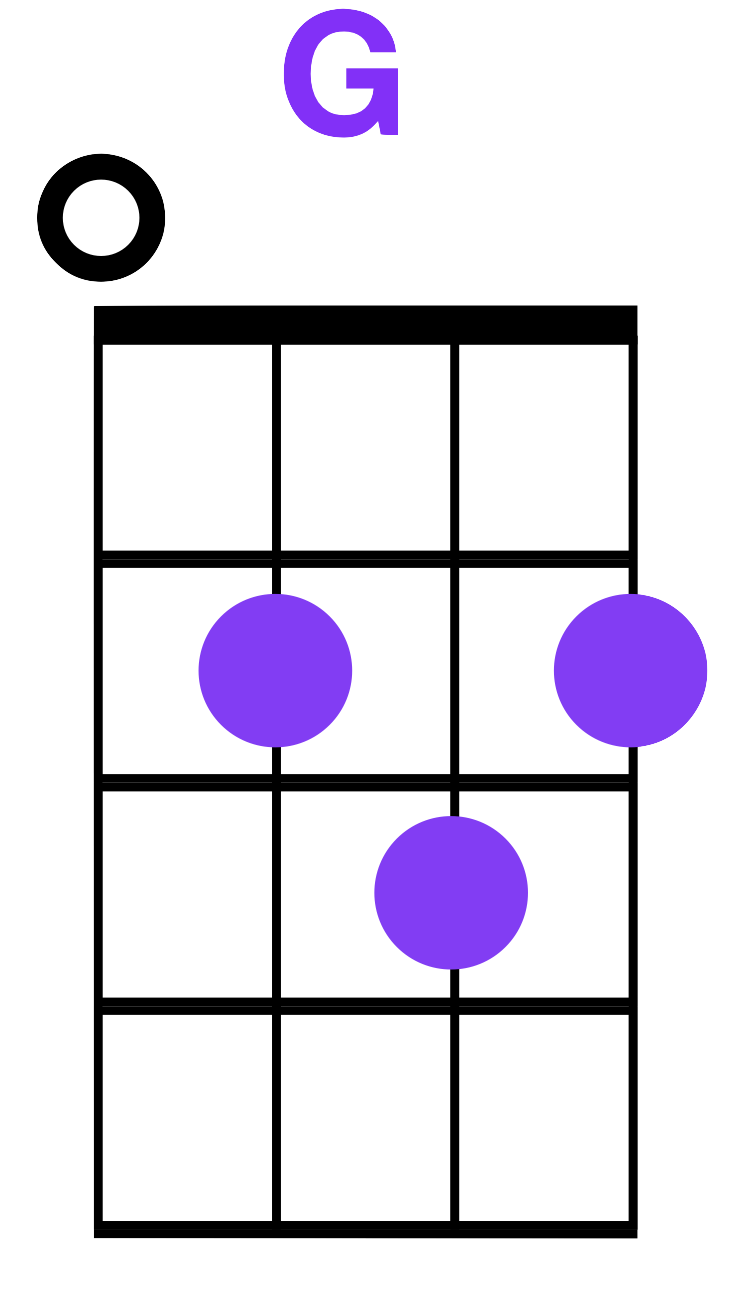 Shenandoah
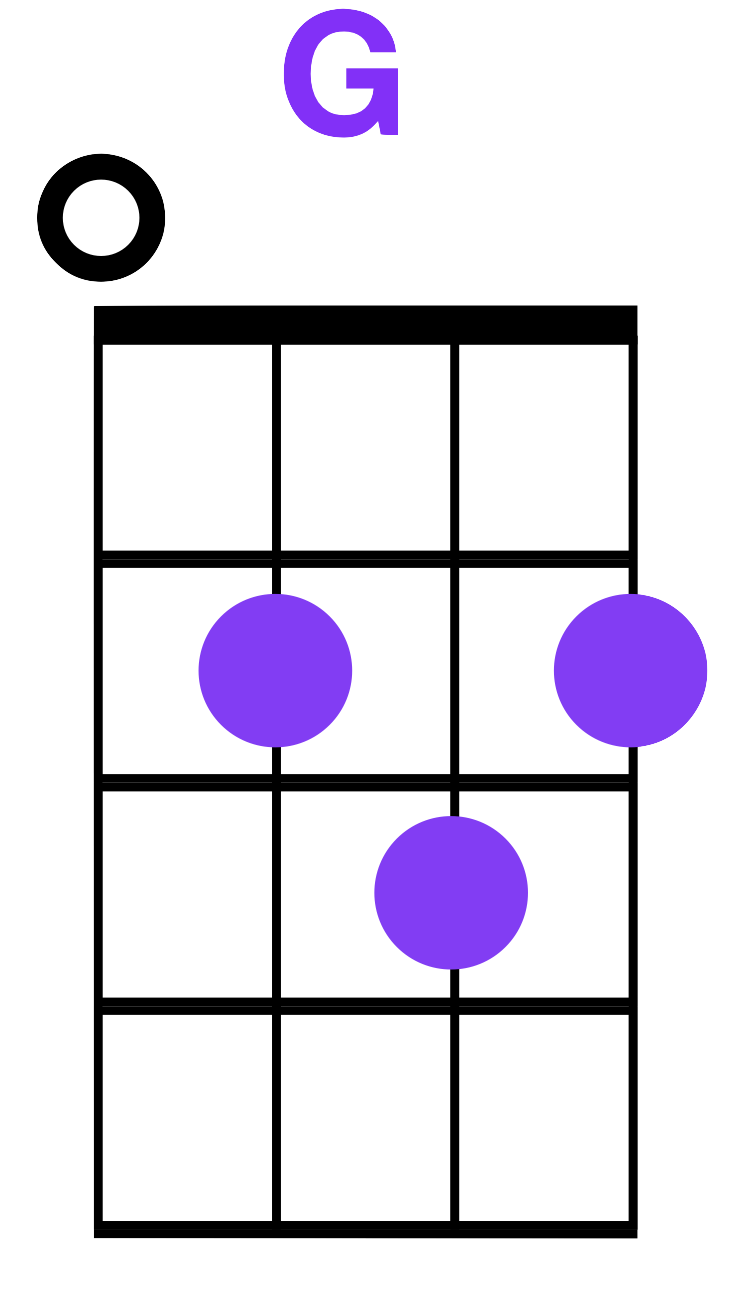 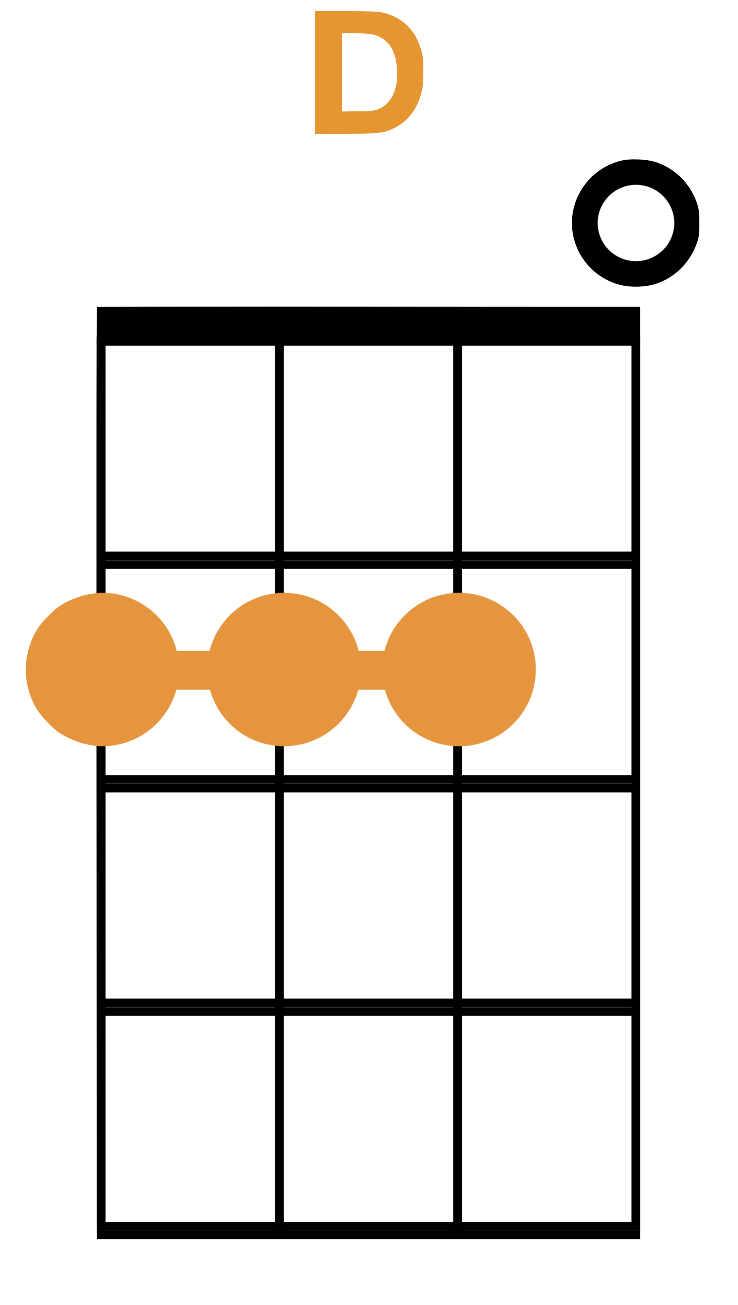 D                                             G    D
Oh Shenandoah, I hear you calling,
G                             D
Away, you rolling river.
G                             A           Bm   G
Oh Shenandoah, I long to hear you,
D
Away, I'm bound away.
                  Bm             A    D
'Cross the wide, Mis-sou-ri.
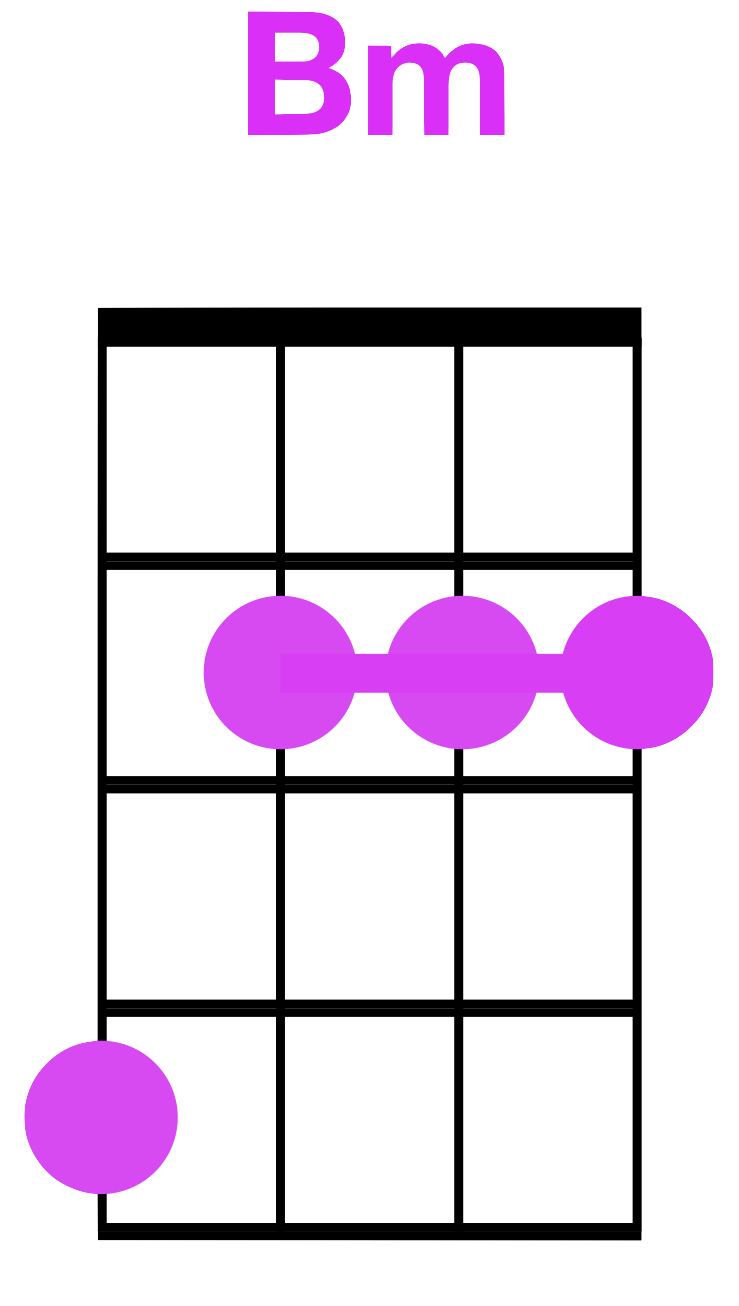 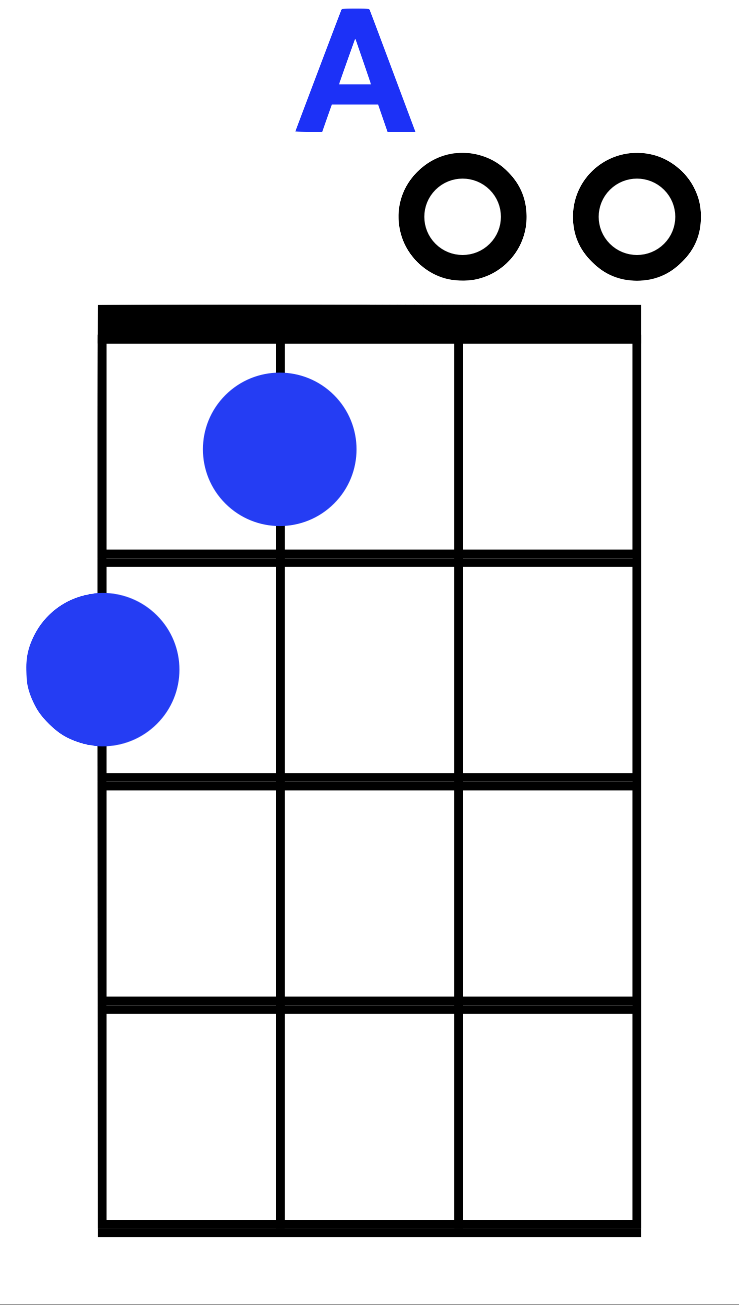 Shenandoah
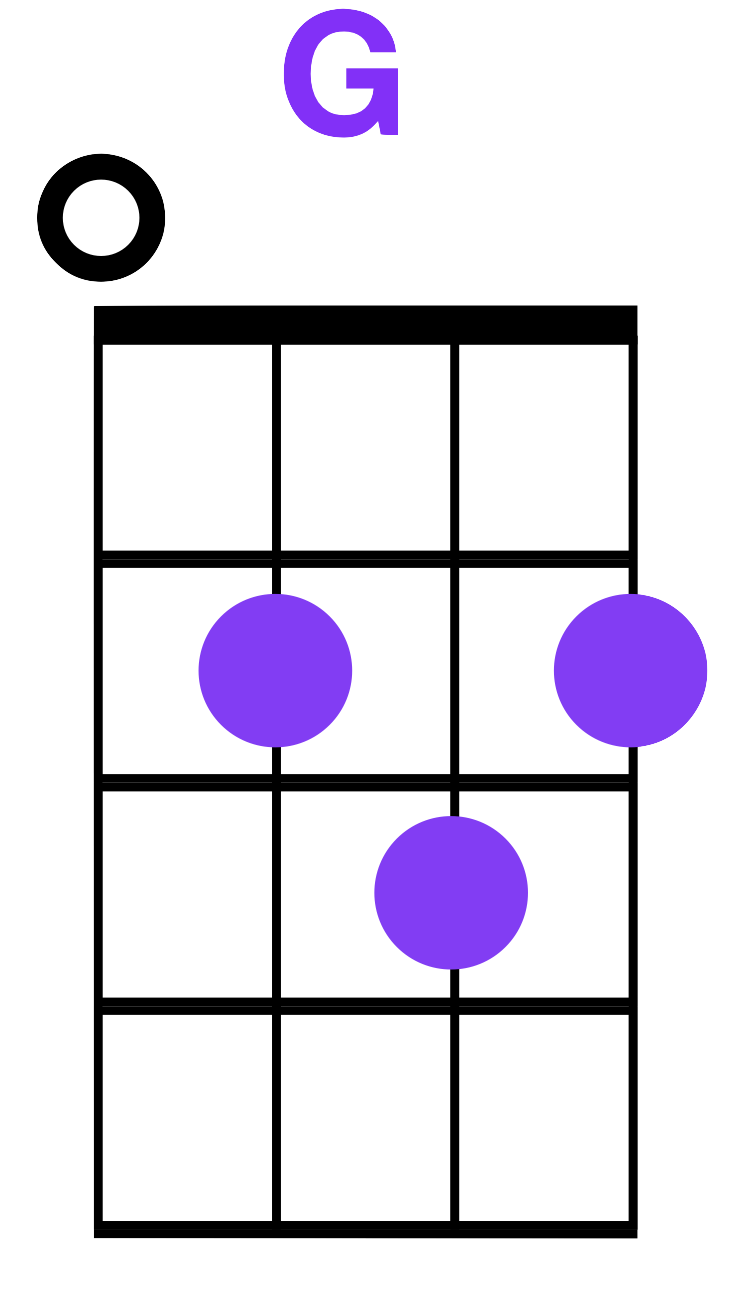 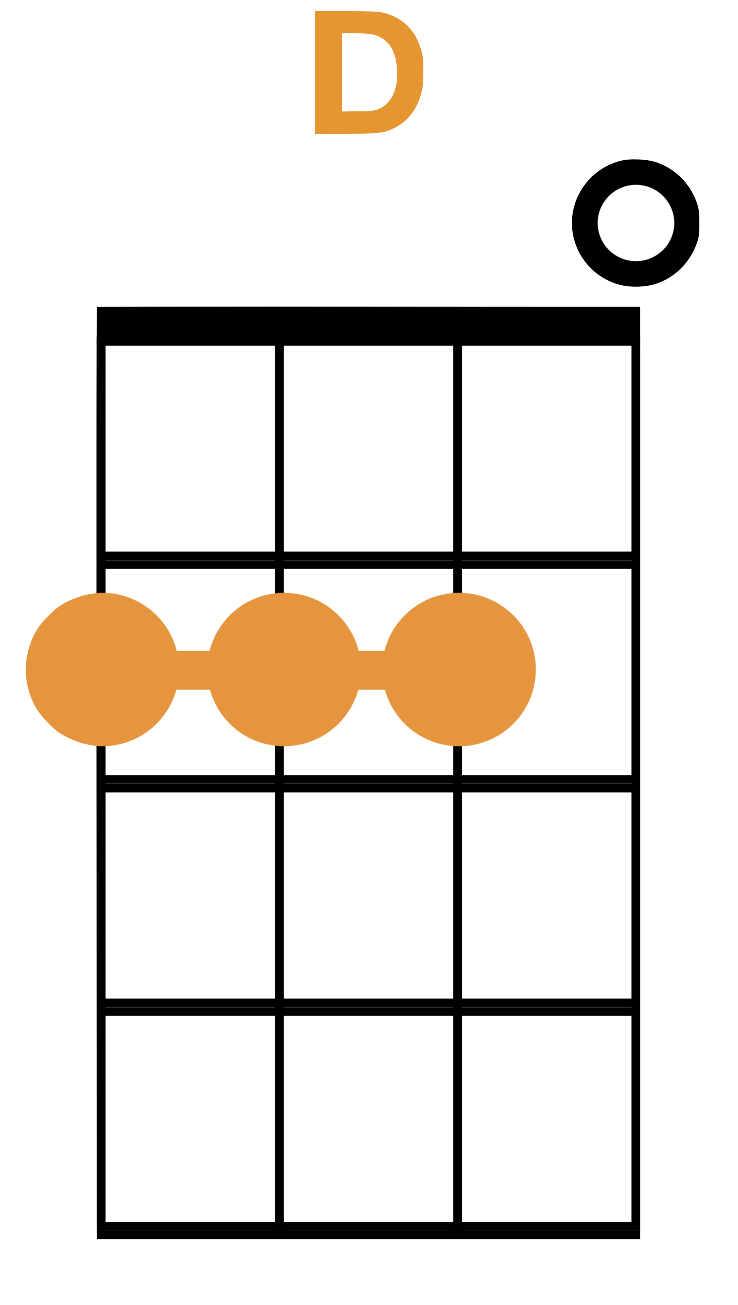 D                                               G       D
Oh Shenandoah, I love your daughter,
G                             D
Away, you rolling river.
G                             A               Bm    G
Oh Shenandoah, I love your daughter,
D
Away, I'm bound away.
                  Bm             A    D
'Cross the wide, Mis-sou-ri.
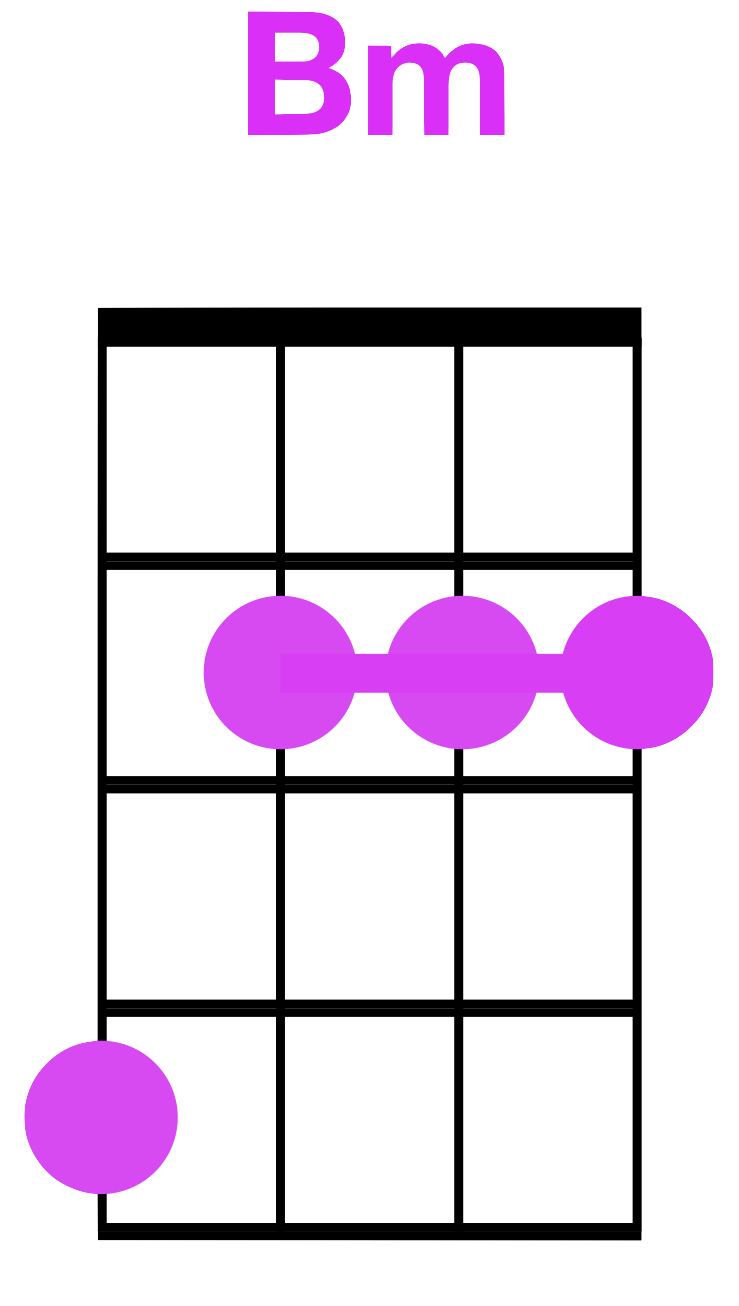 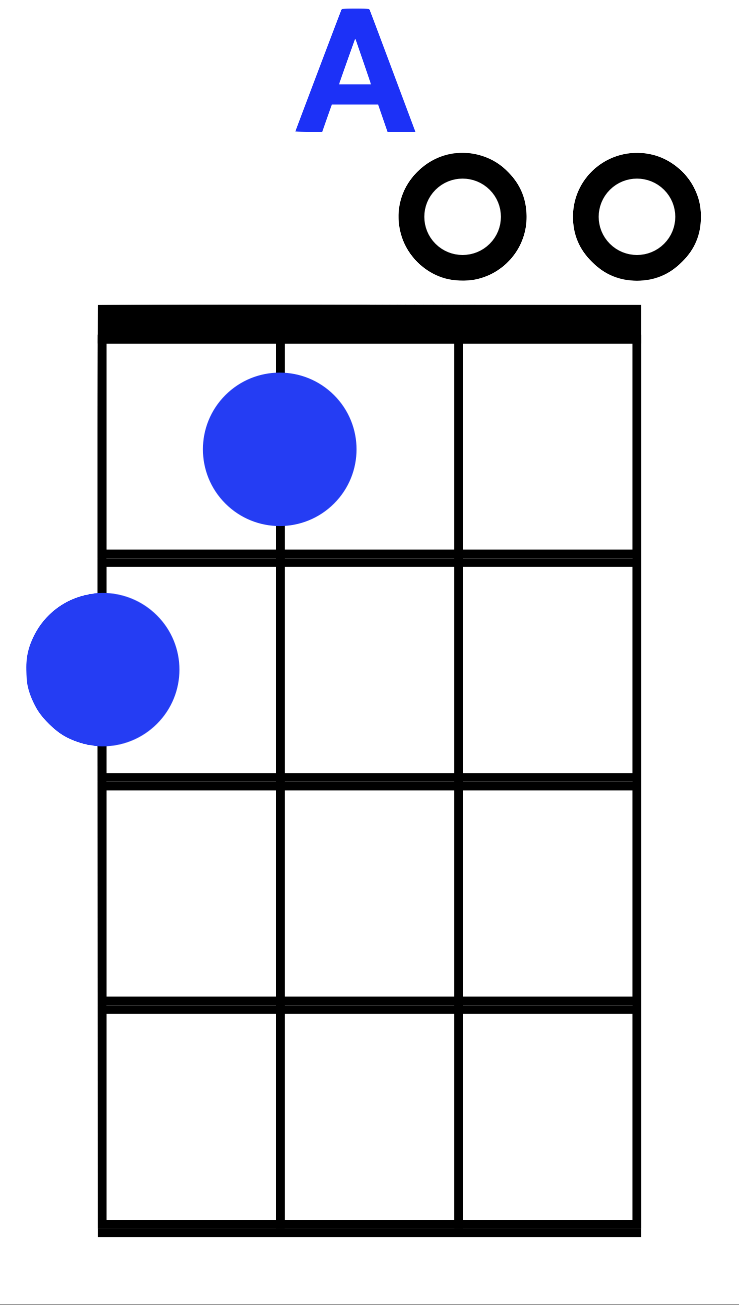 Shenandoah
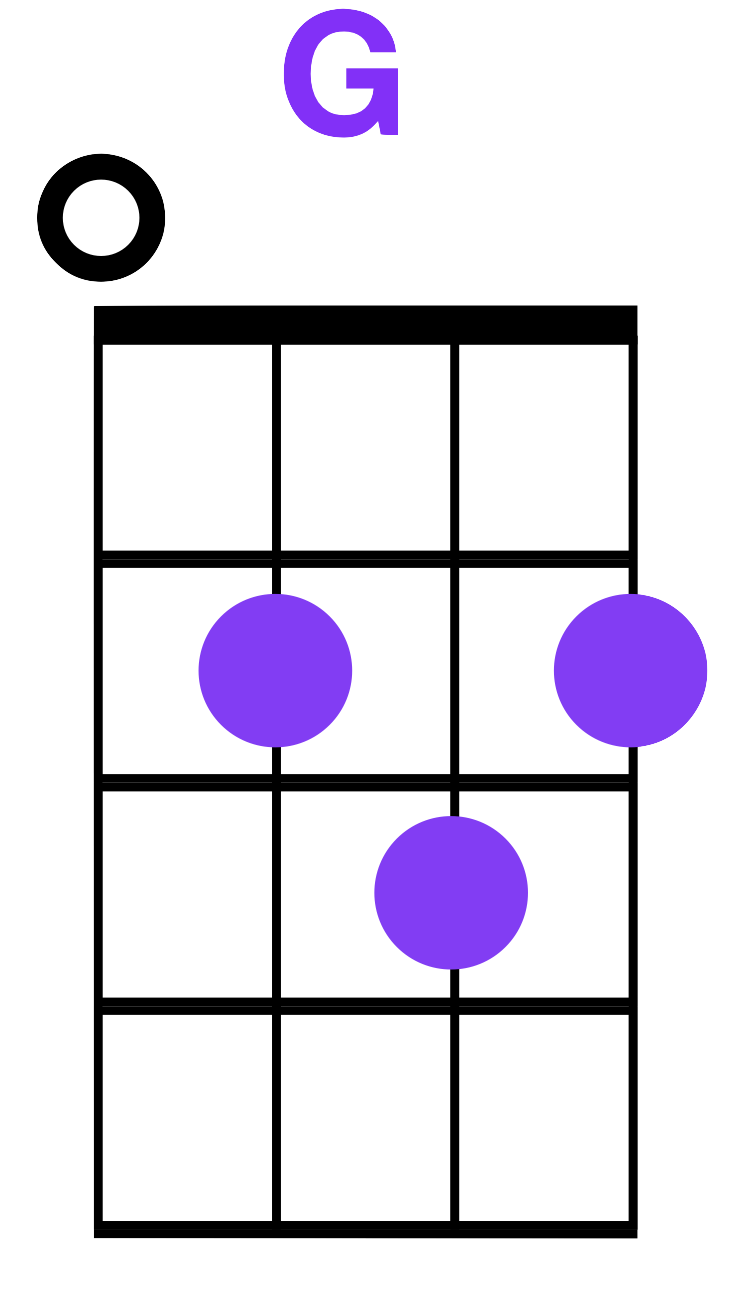 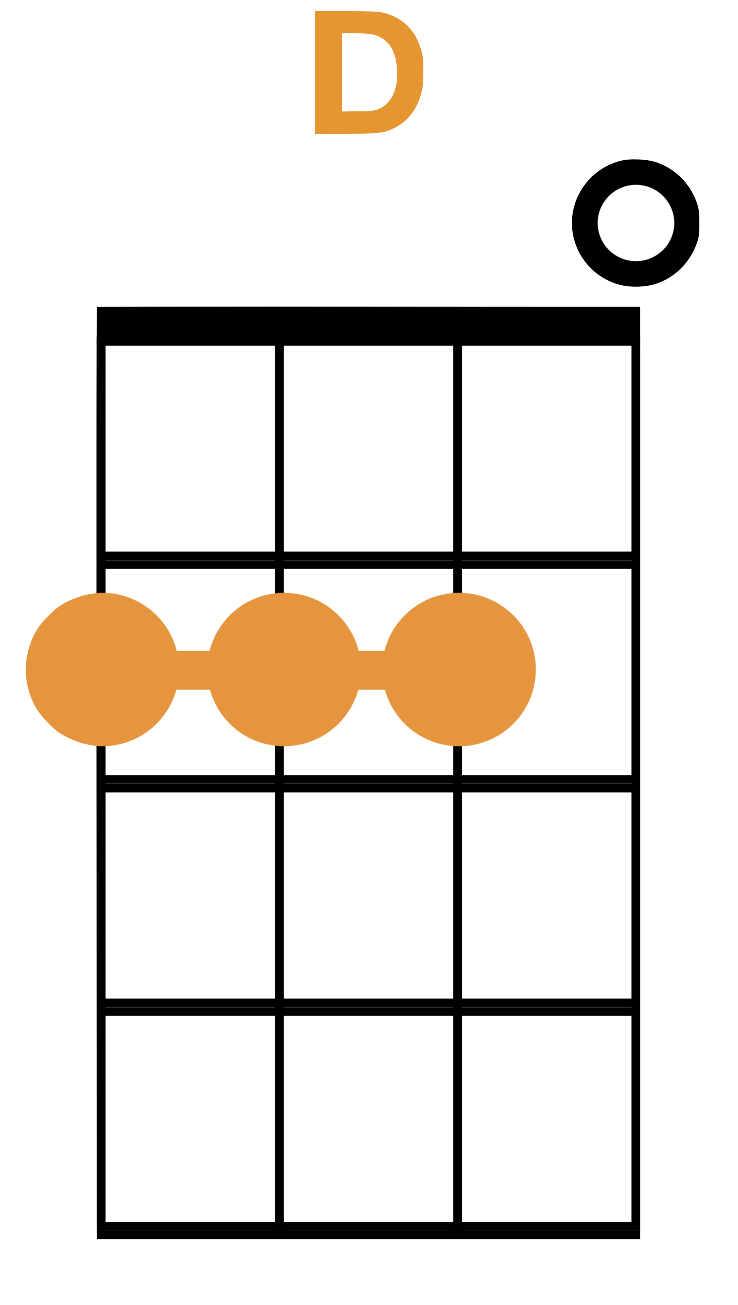 D                                                   G       D
Oh Shenandoah, I’m bound to leave you,
G                             D
Away, you rolling river.
G                                 A         Bm    G
Oh Shenandoah, I’ll not de-ceive you,
D
Away, I'm bound away.
                  Bm             A    D
'Cross the wide, Mis-sou-ri.
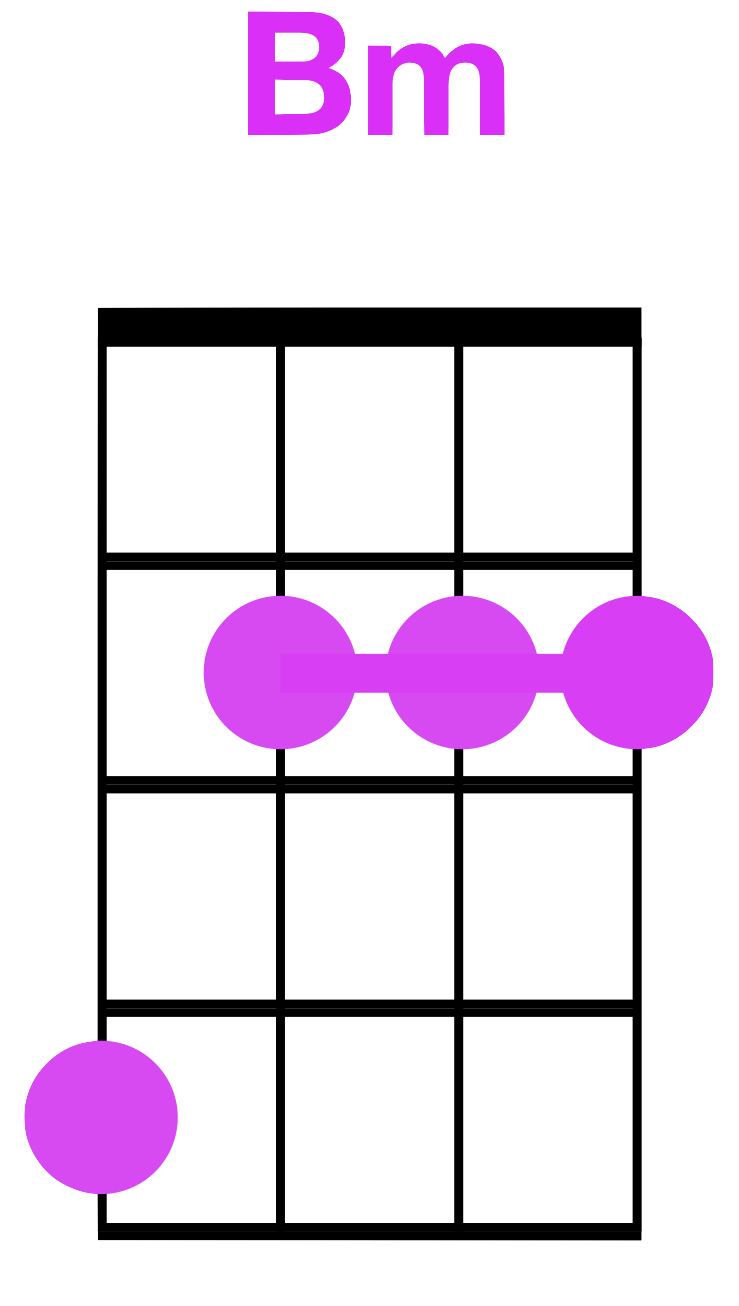 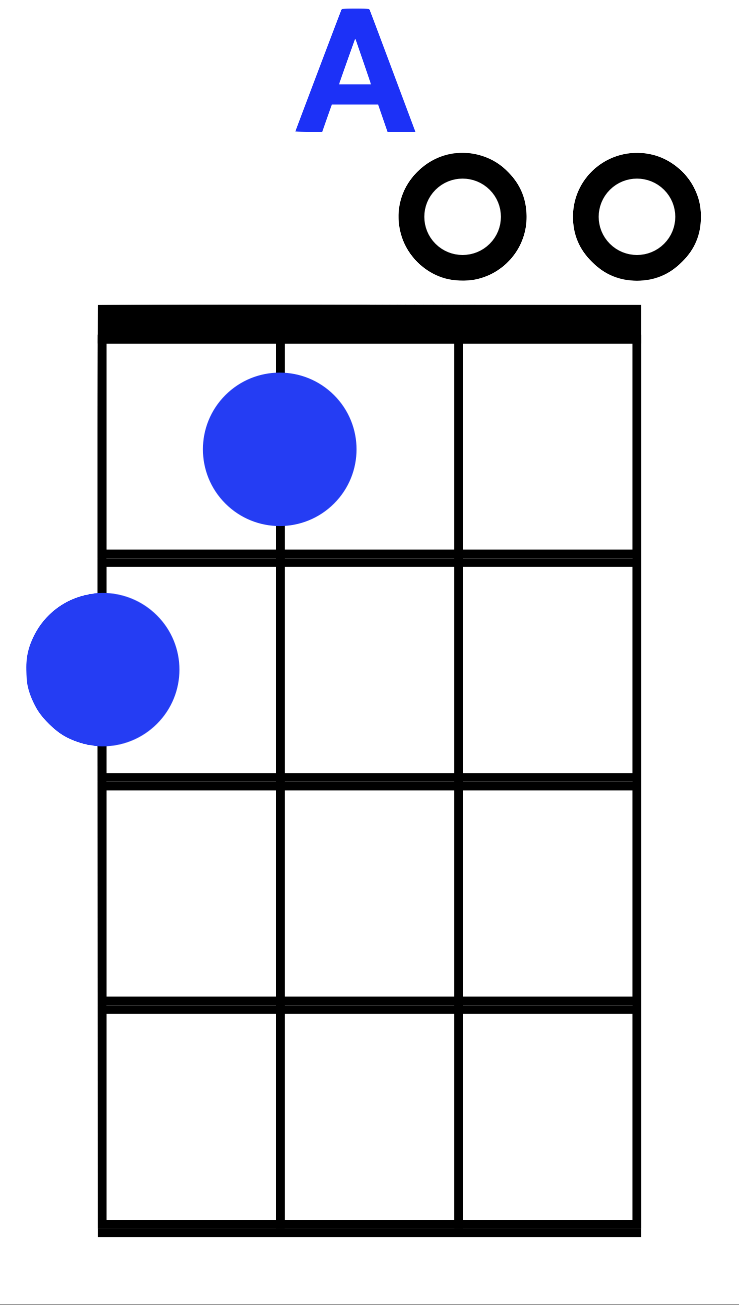 Shenandoah
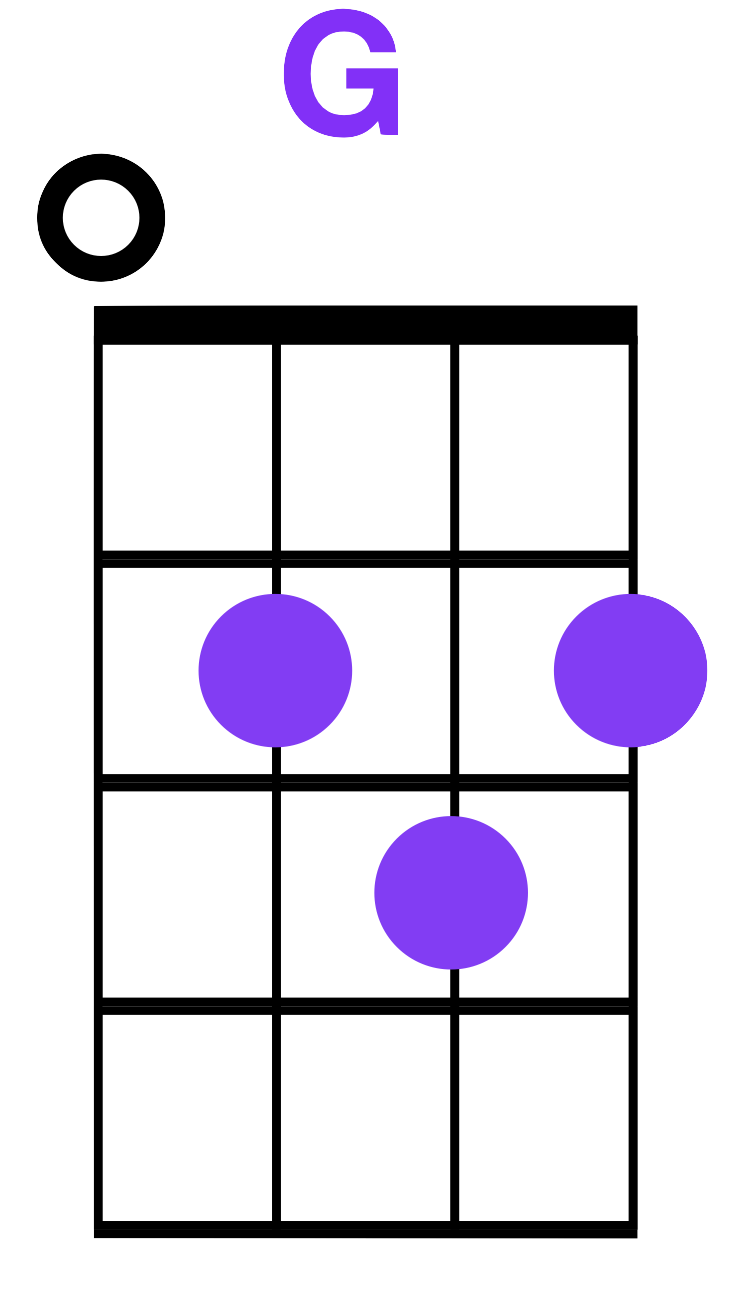 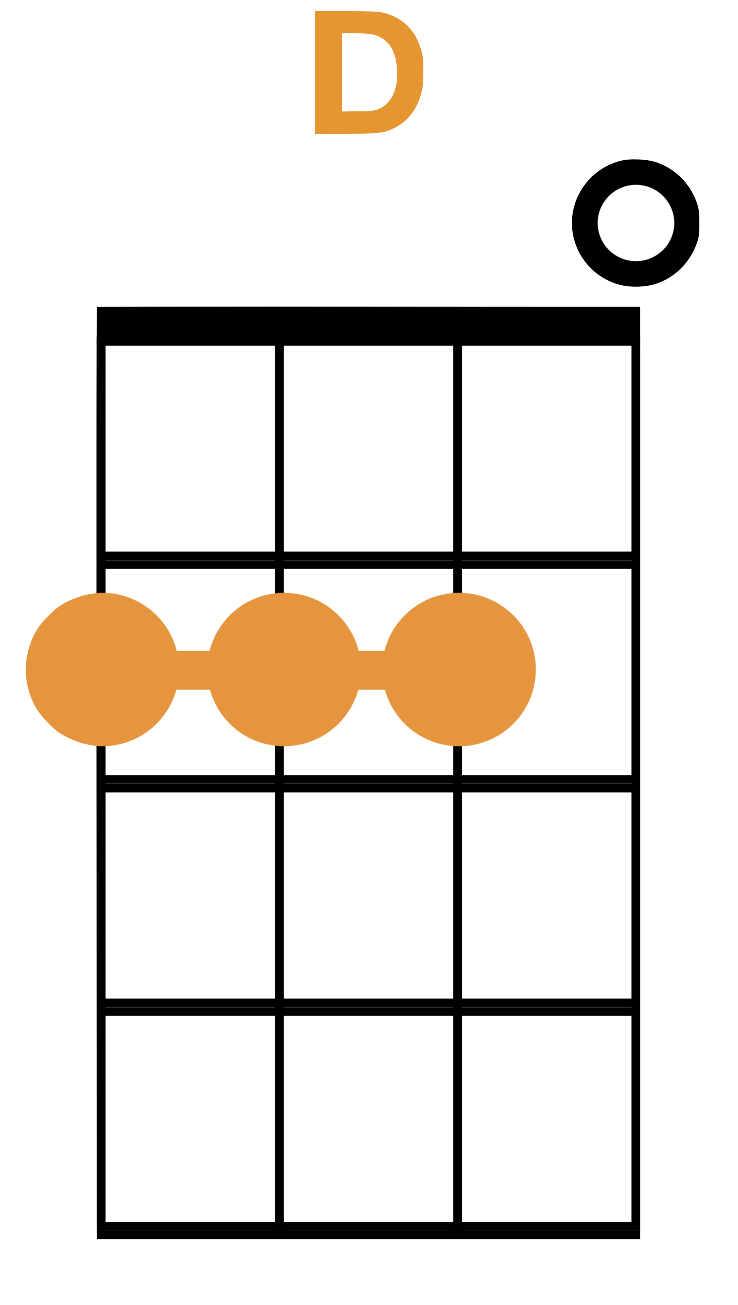 D                                             G    D
Oh Shenandoah, I hear you calling,
G                             D
Away, you rolling river.
G                             A           Bm   G
Oh Shenandoah, I long to hear you,
D
Away, I'm bound away.
                  Bm             A    D
'Cross the wide, Mis-sou-ri.
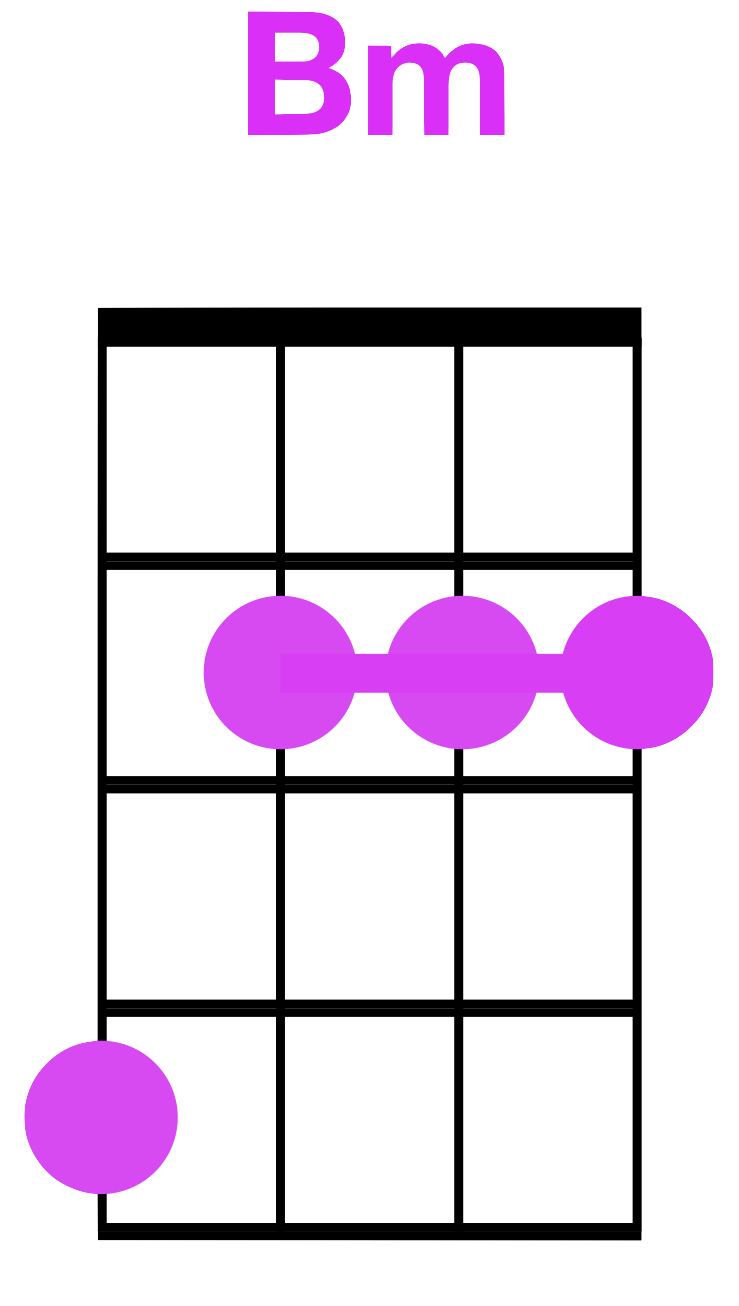 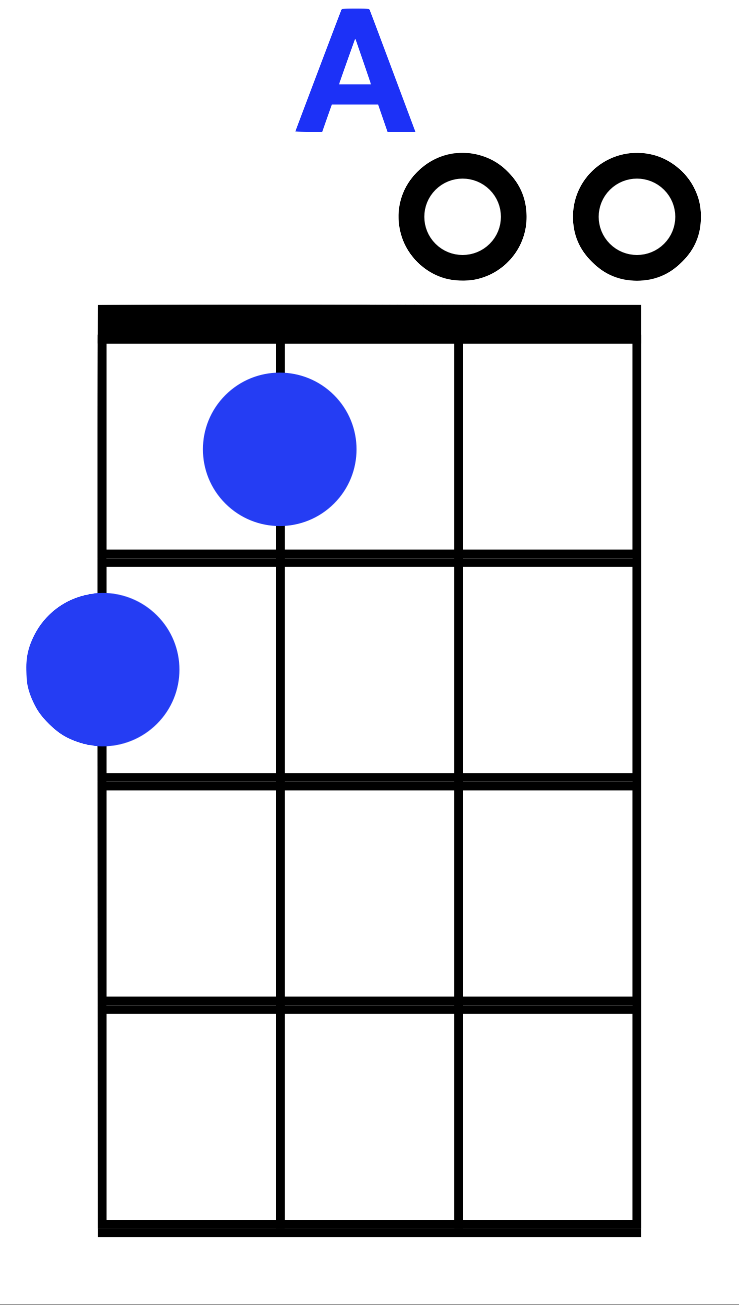 Sweet Home Alabama
- Lynyrd Skinner
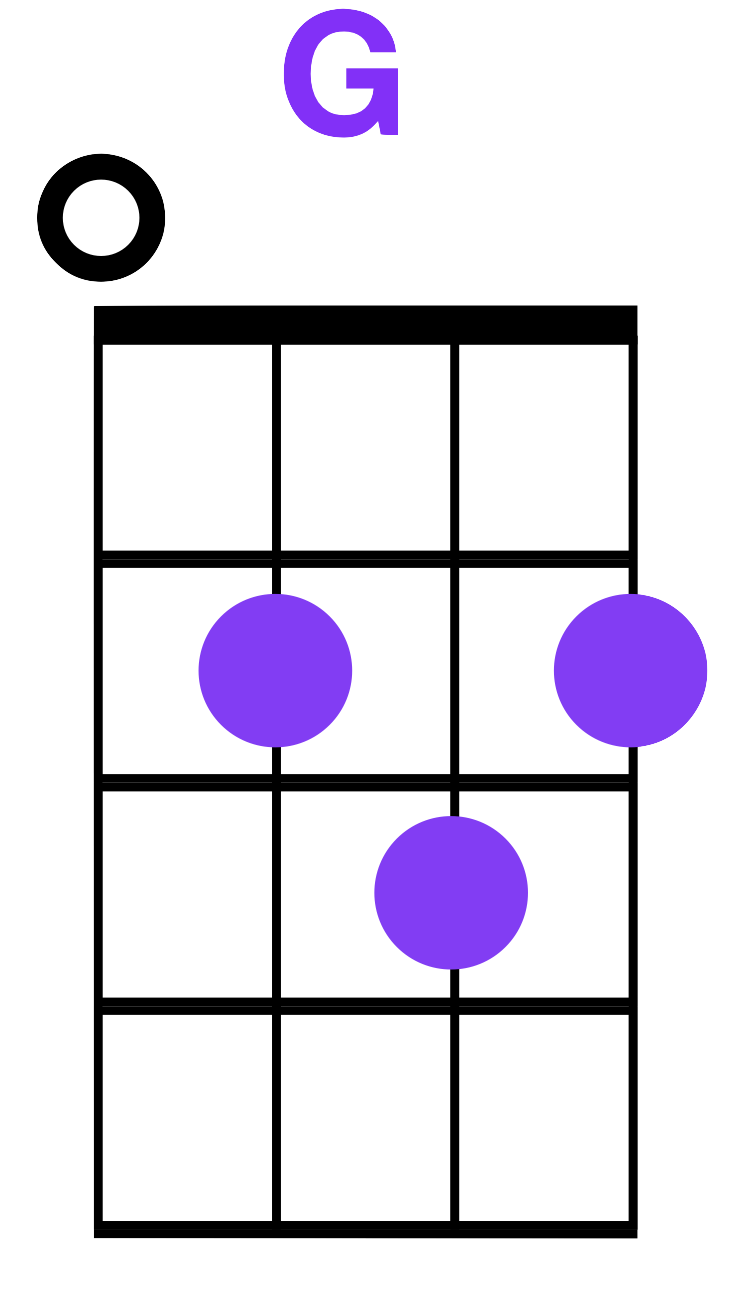 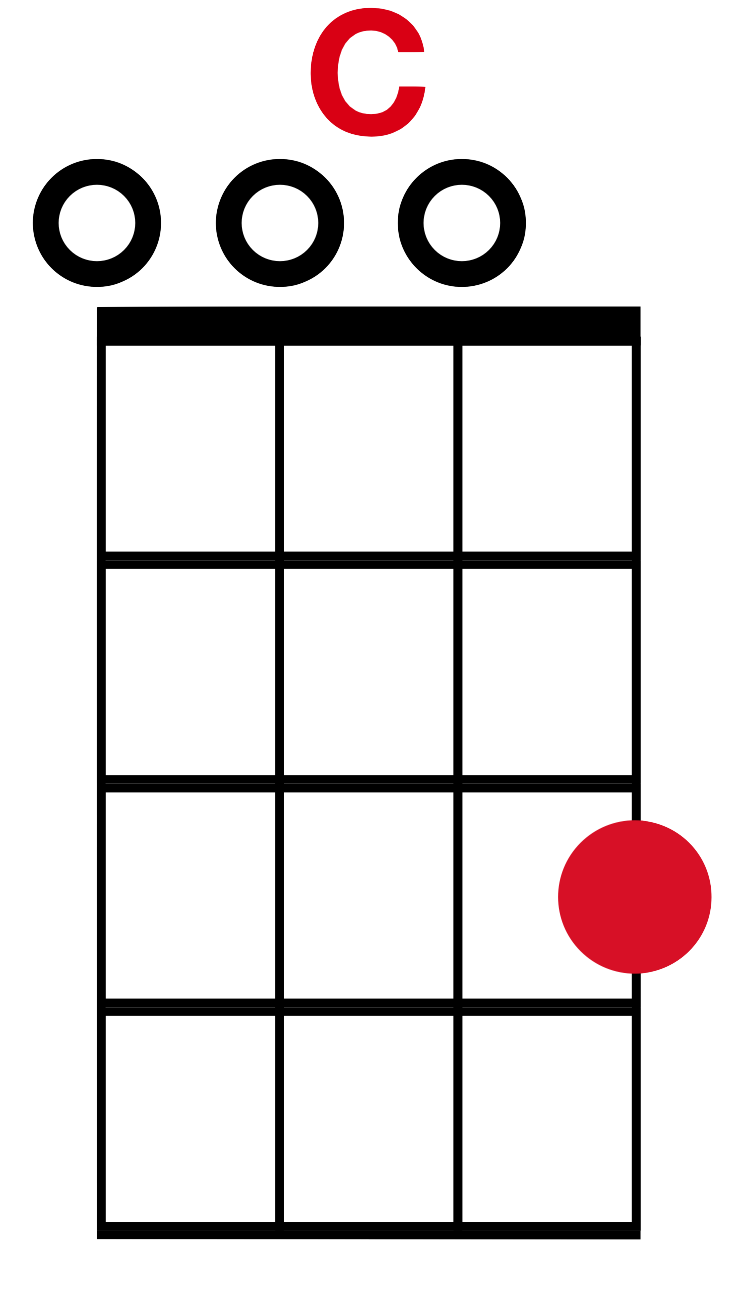 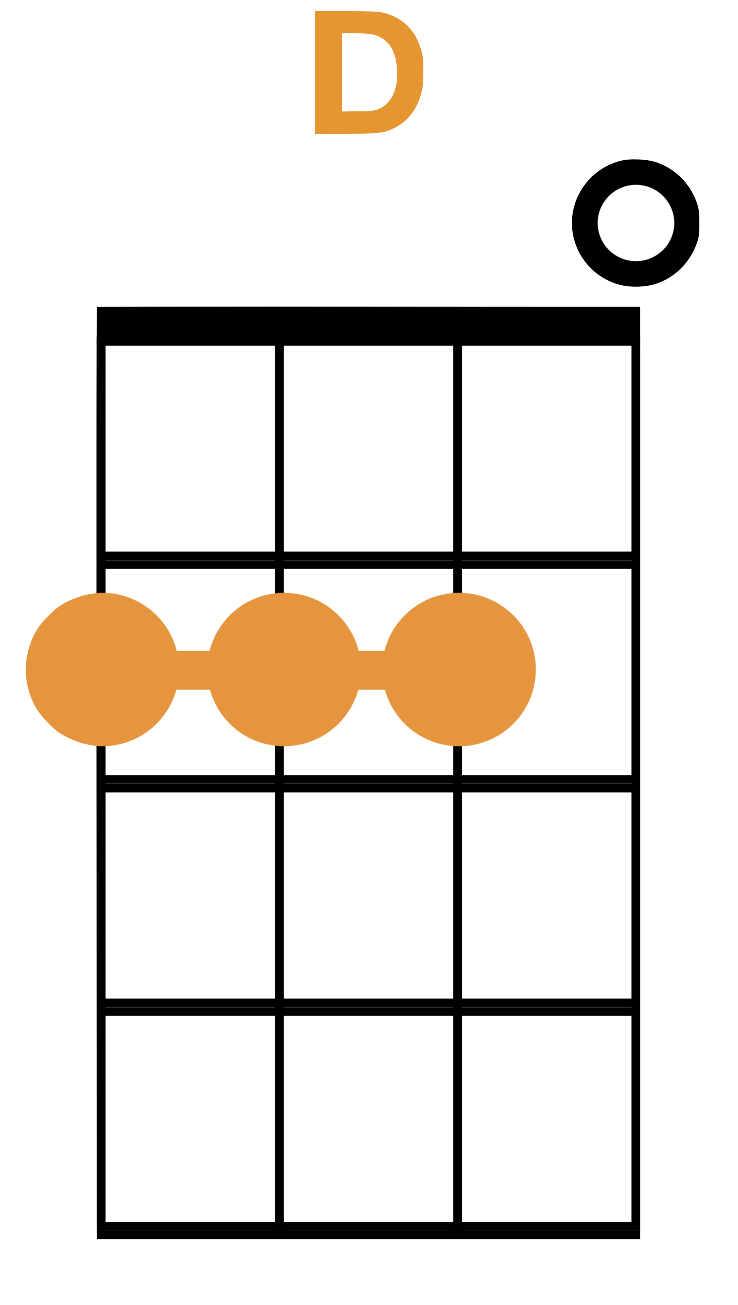 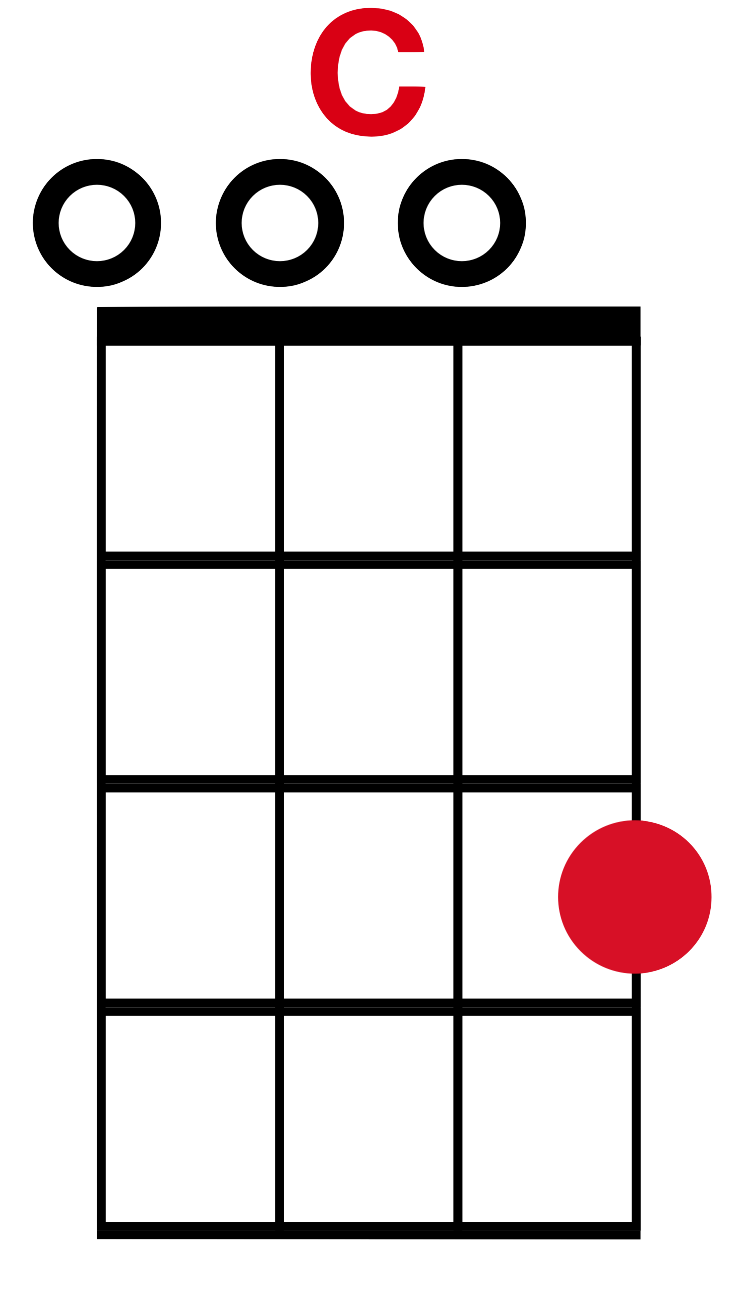 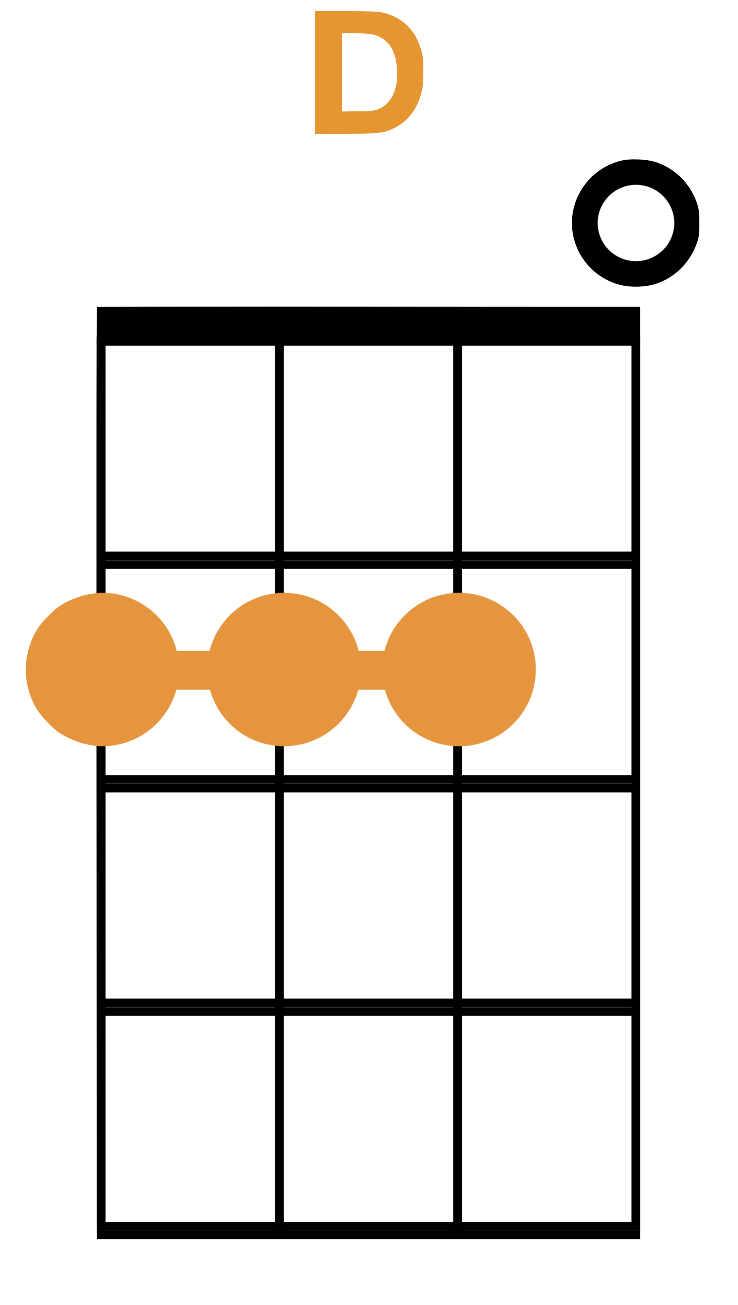 G
D
C
Big wheels keep on turning


Carry my home to see my kin


Singing Songs about the Southland


I miss Alabamy once again
G
D
C
G
D
C
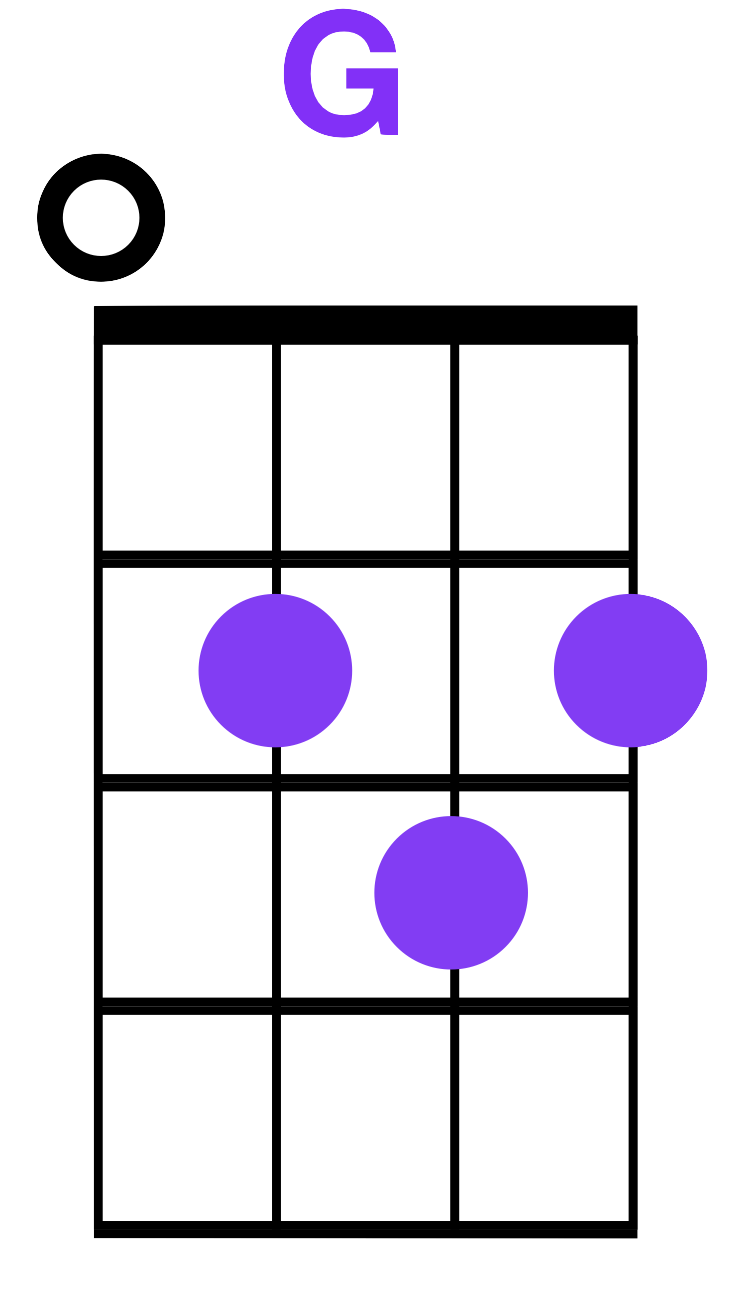 D
C
G
D
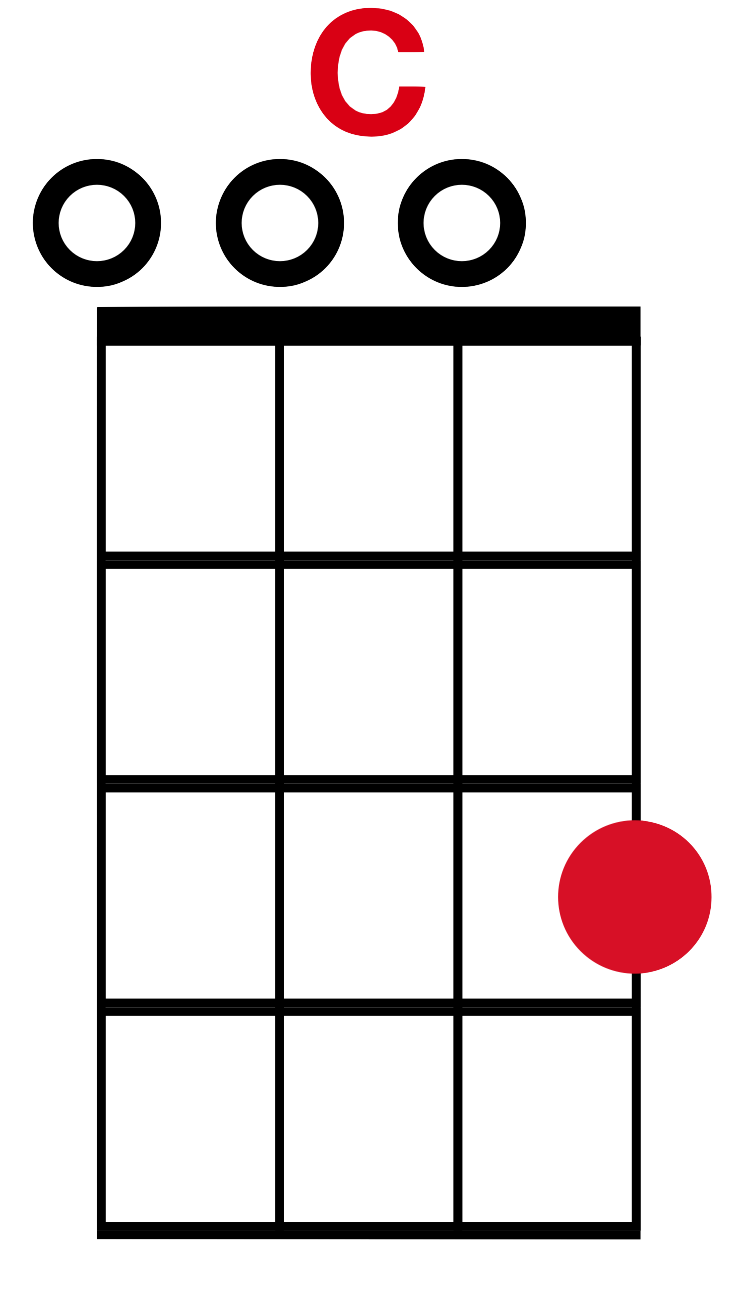 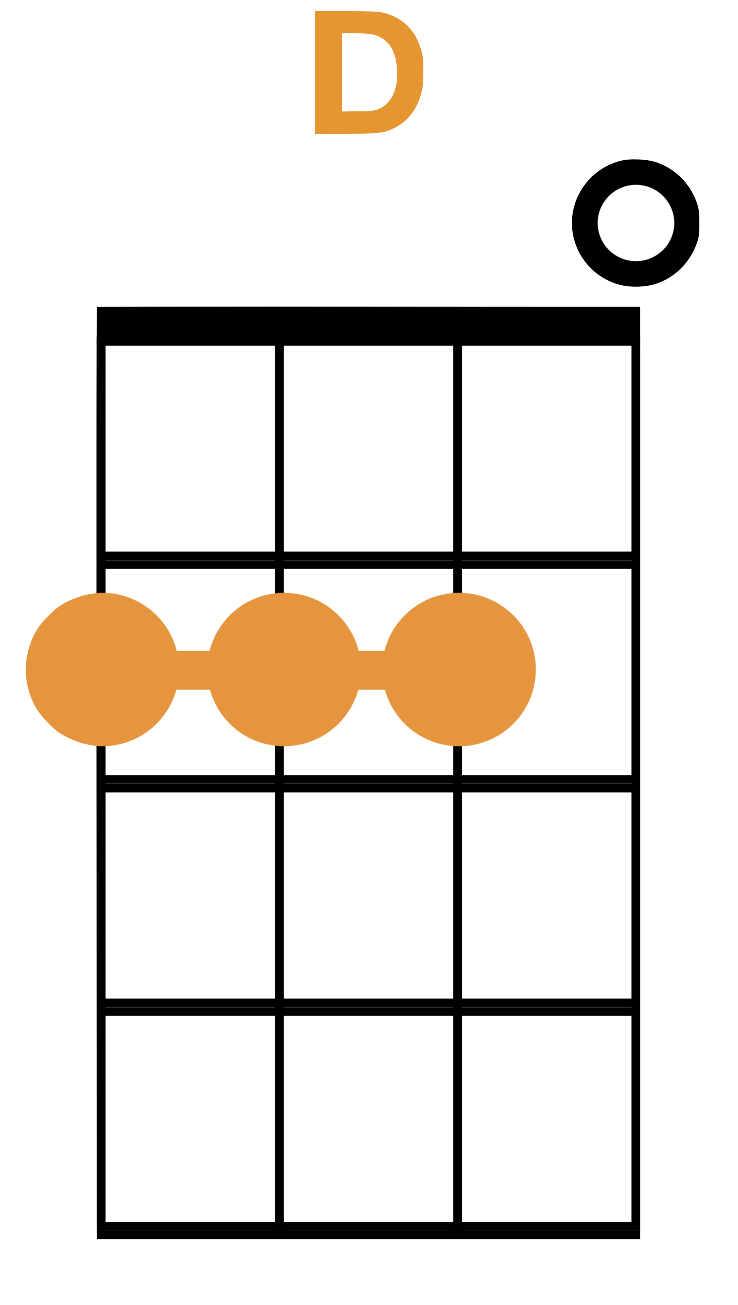 G
C
Well I heard mister Young sing about her


Well I heard ole’ Neil put her down


Well I hope Neil Young will remember


A Southern man don’t need him around anyhow
G
D
C
G
D
C
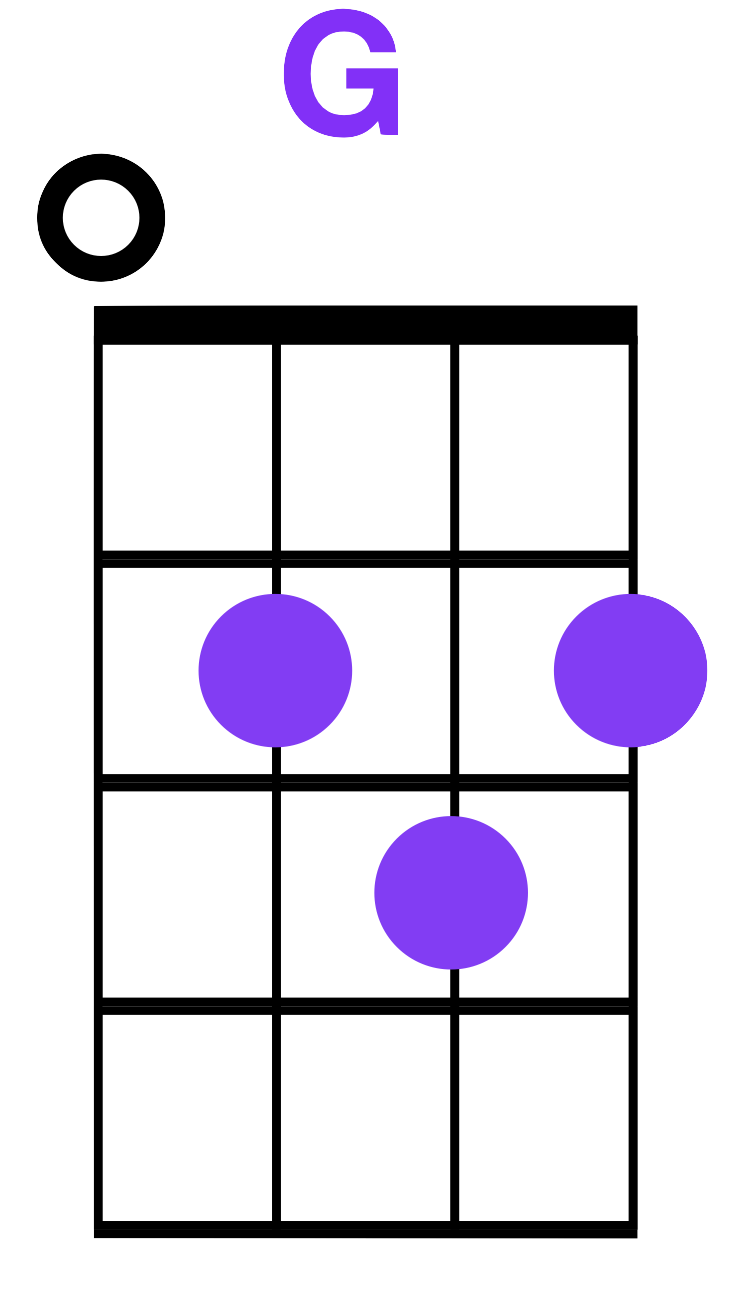 D
C
G
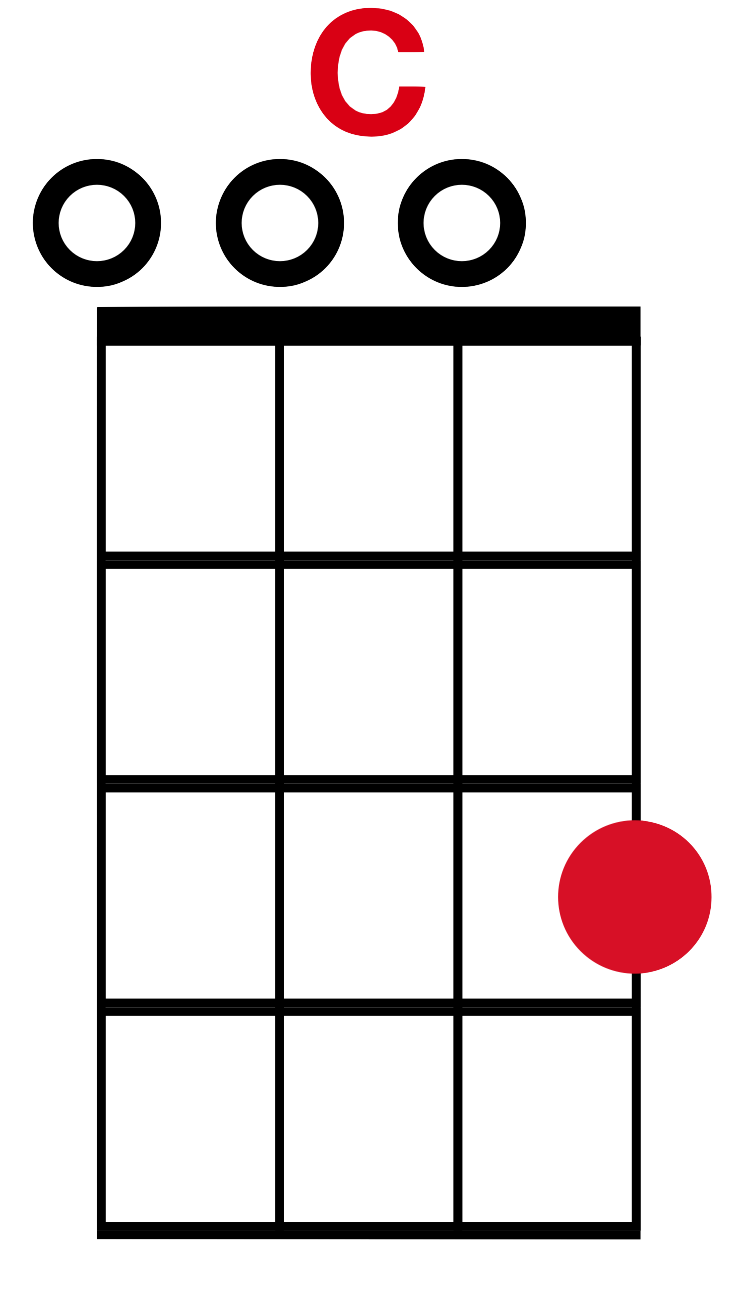 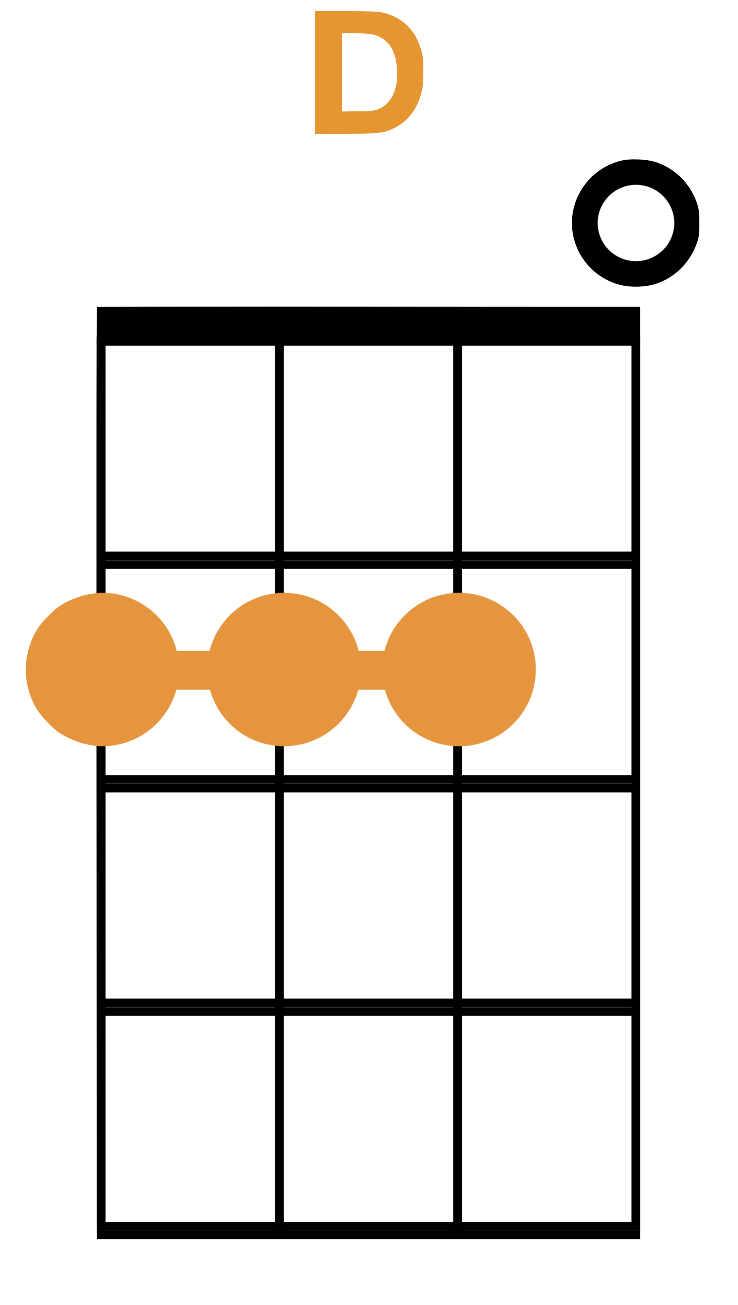 G
C
D
Sweet home Alabama


Where the skies are so blue


Sweet home Alabama


Lord I’m coming home to you
D
C
G
D
G
C
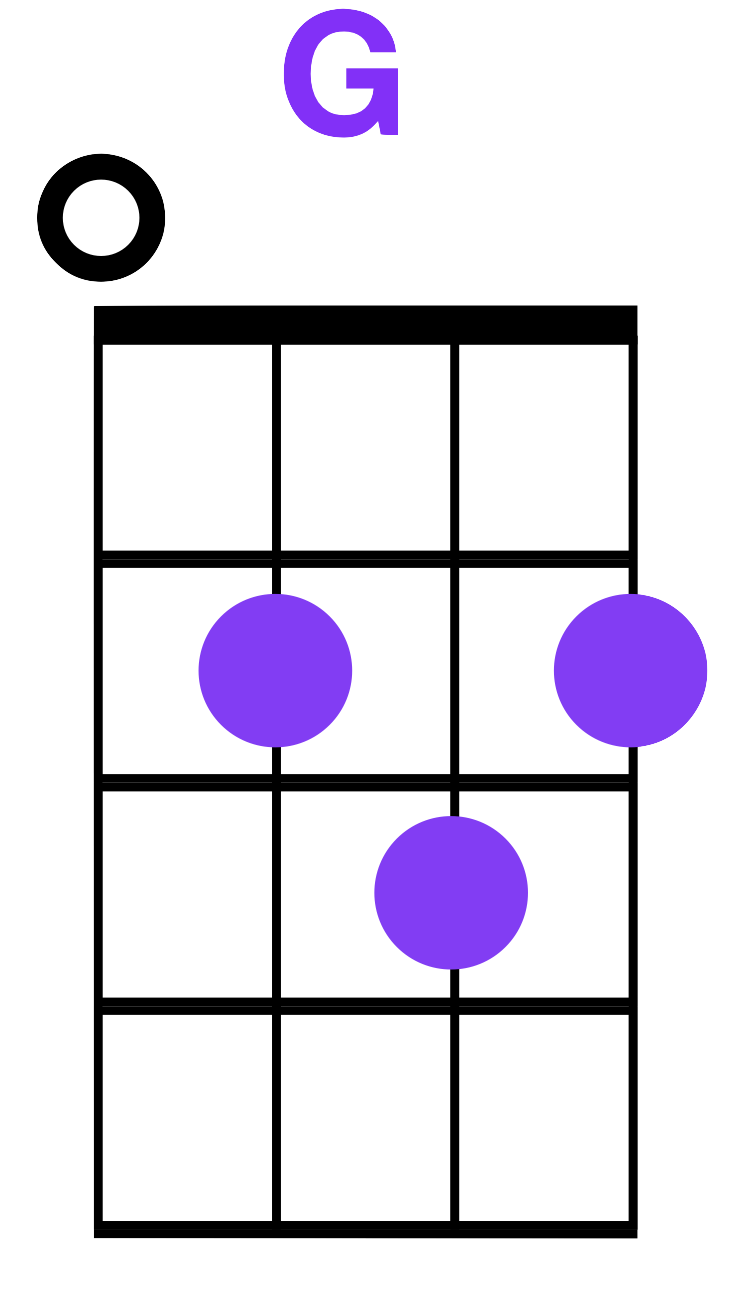 C
G
D
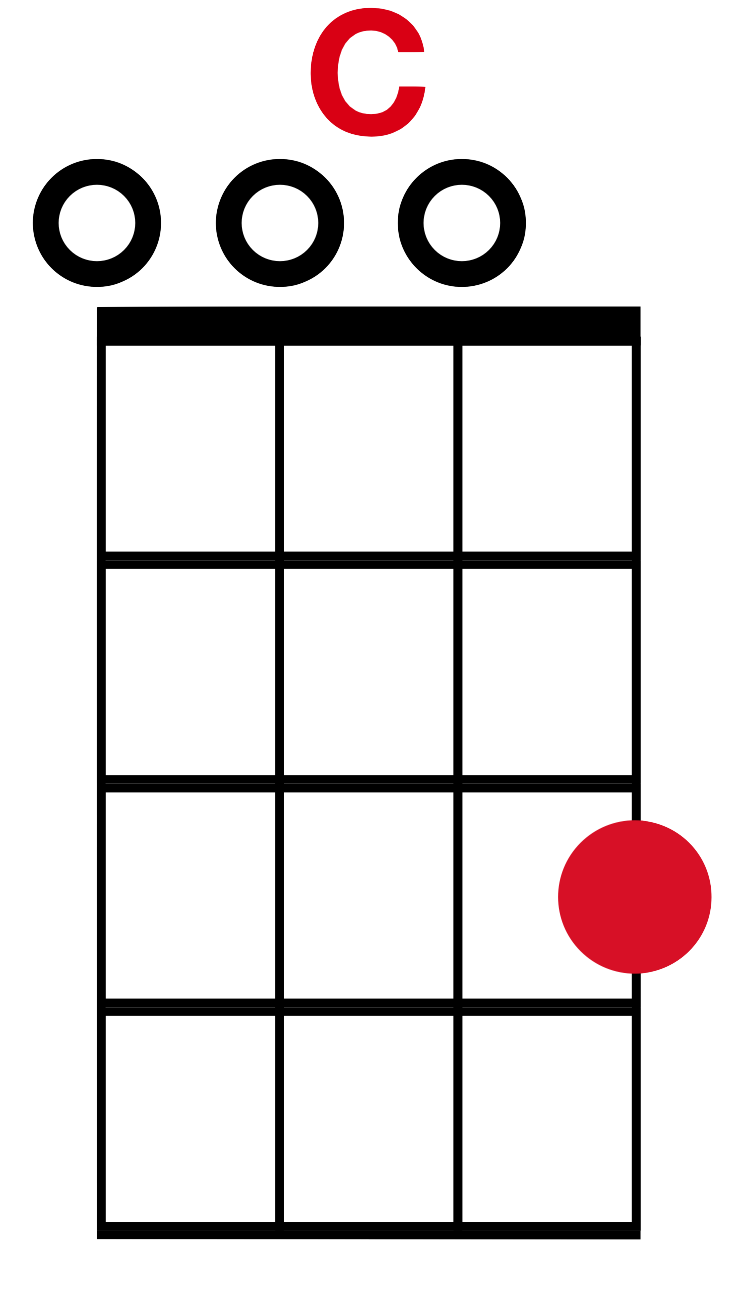 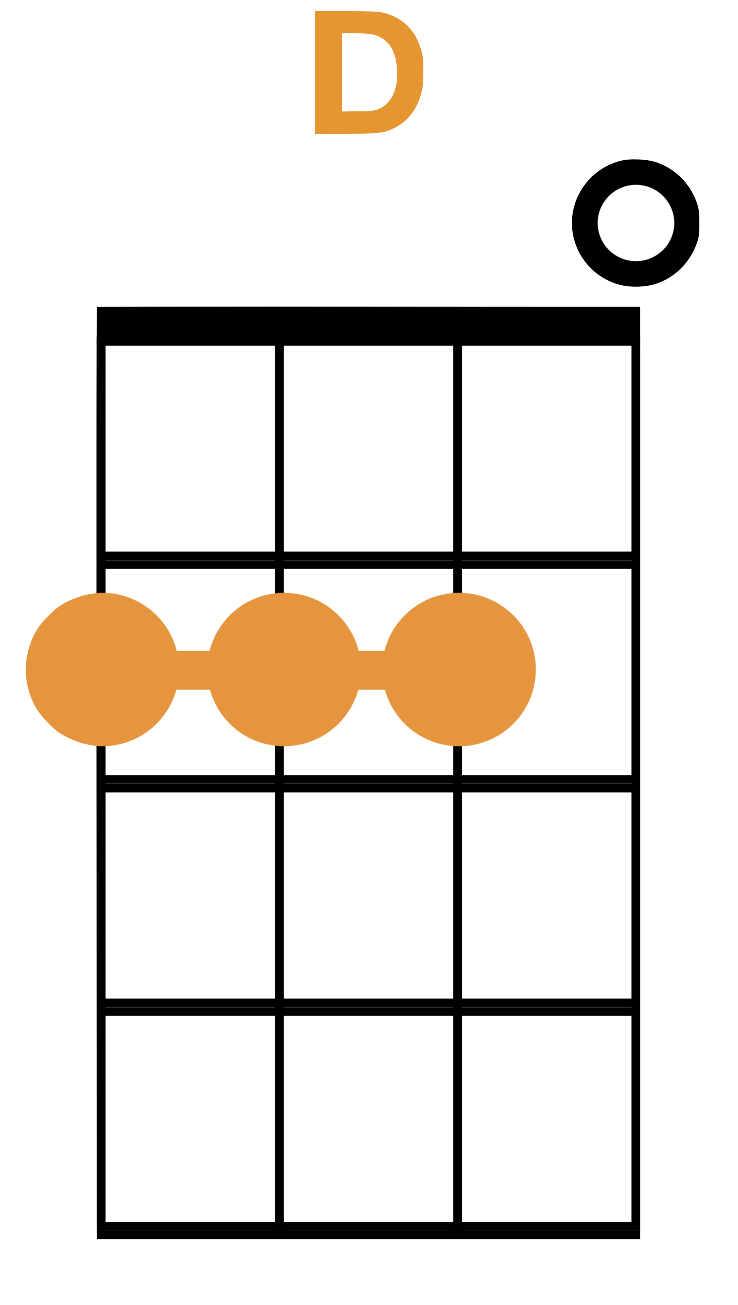 D
C
G
In Birmingham they love the governor


Now we did we all did what we could do


Now Watergate does not bother me


Does your conscience bother you?
C
G
D
G
D
C
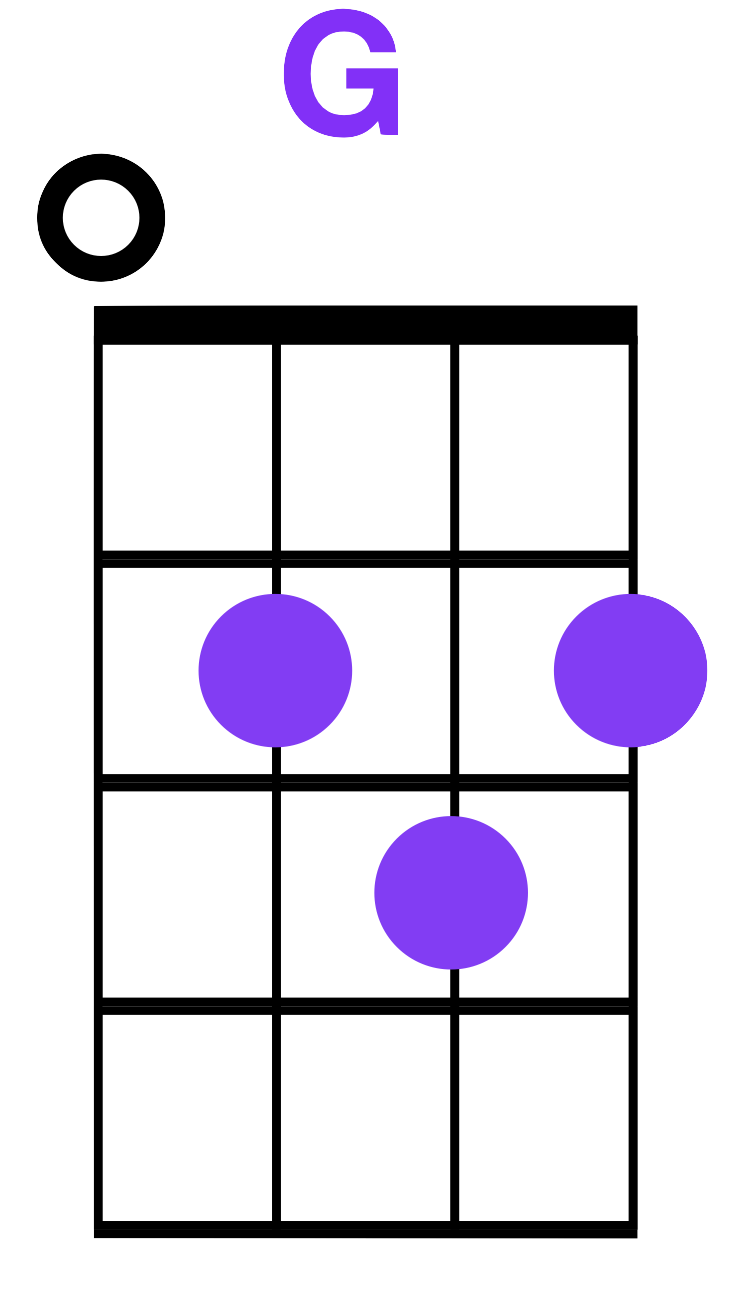 C
D
G
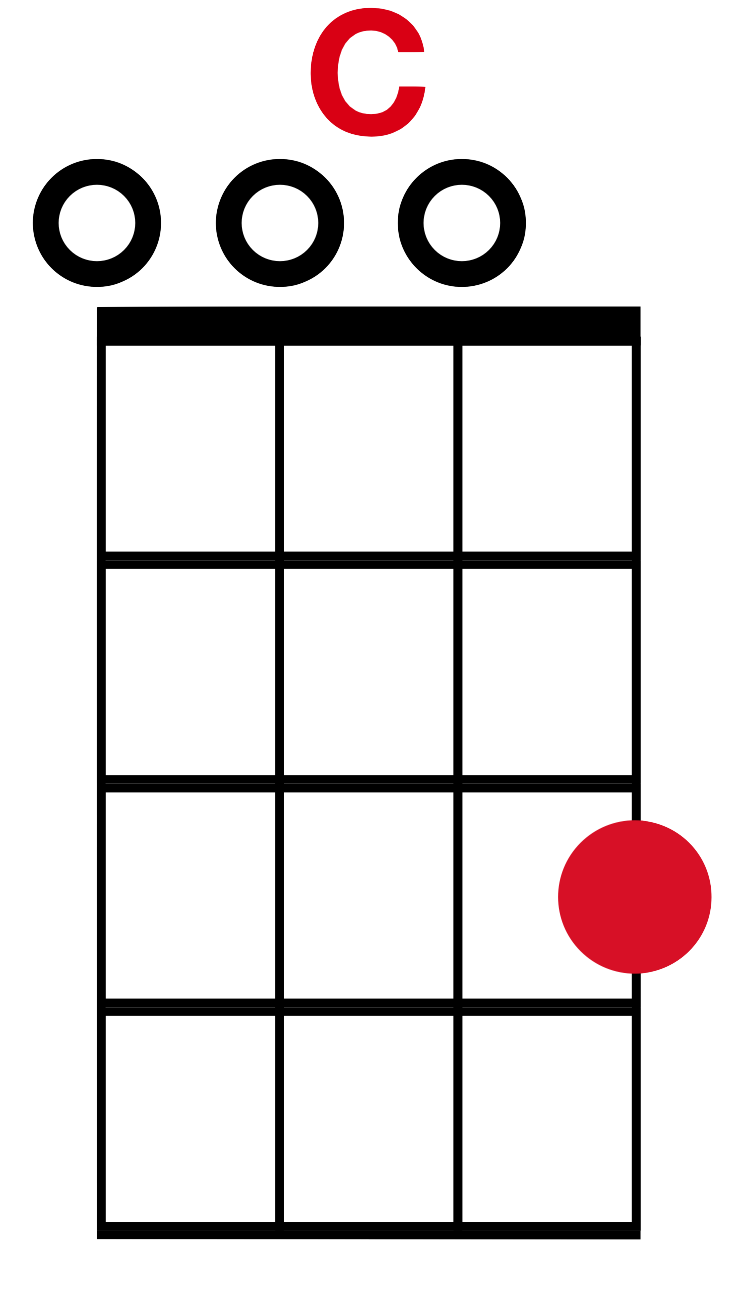 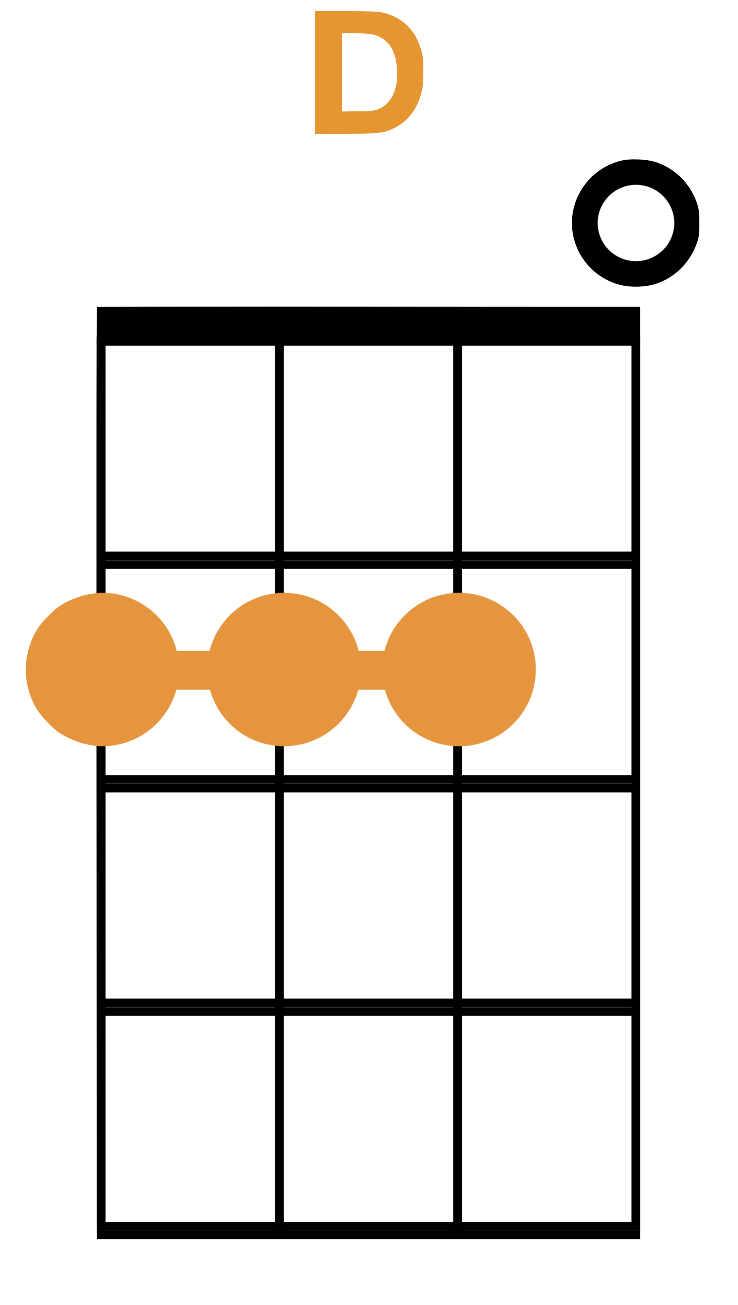 D
G
C
Sweet home Alabama


Where the skies are so blue


Sweet home Alabama


Lord I’m coming home to you
D
C
G
C
G
D
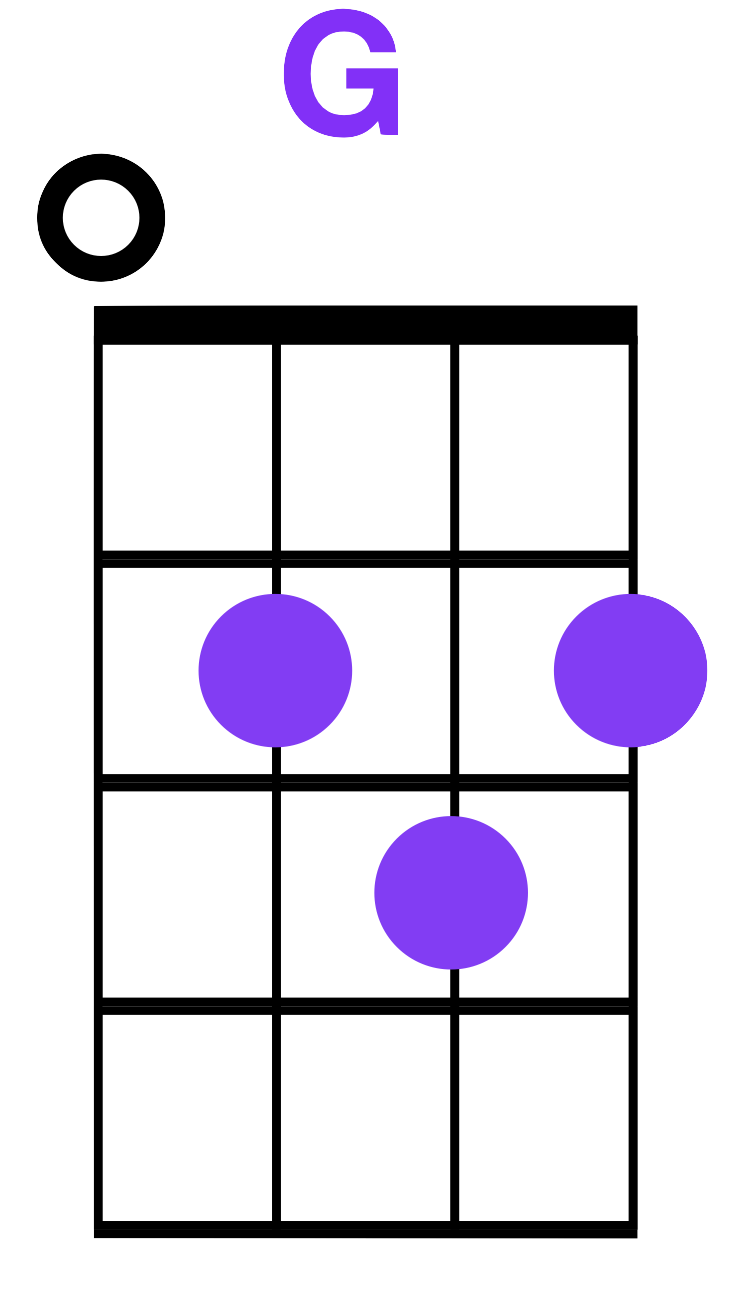 D
C
G
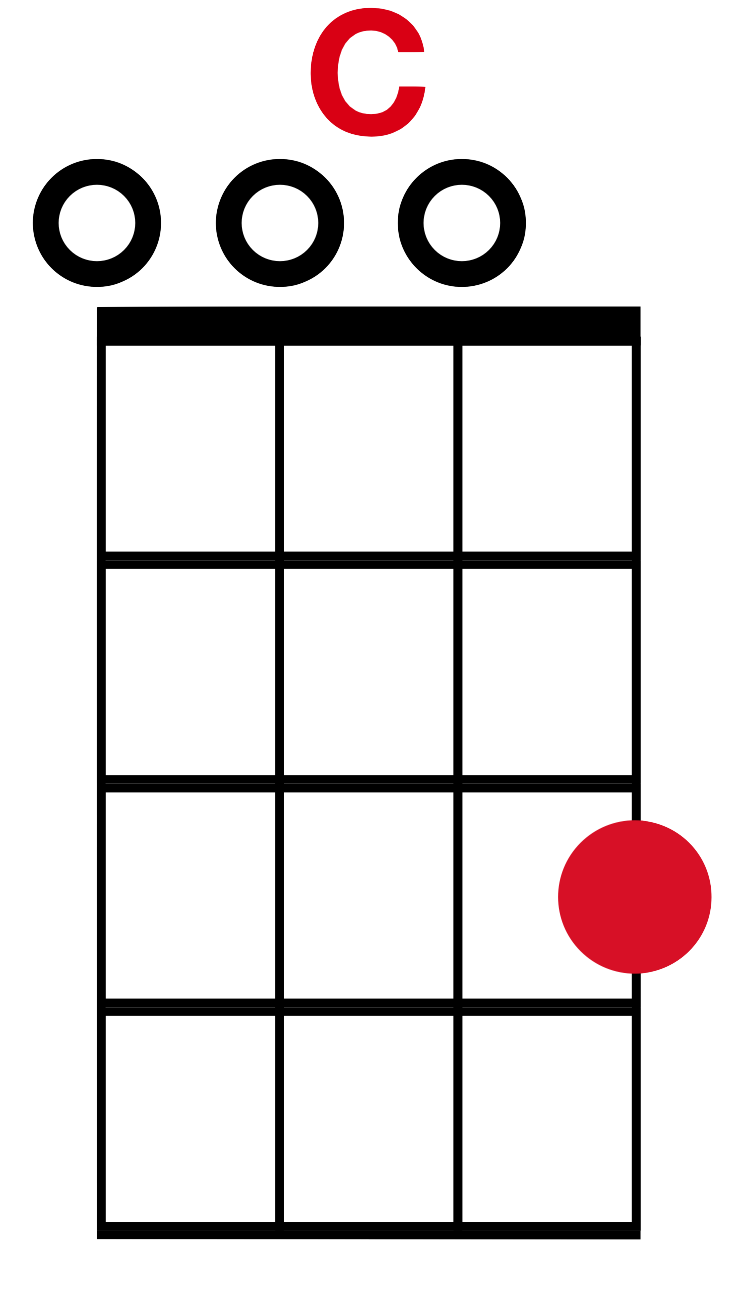 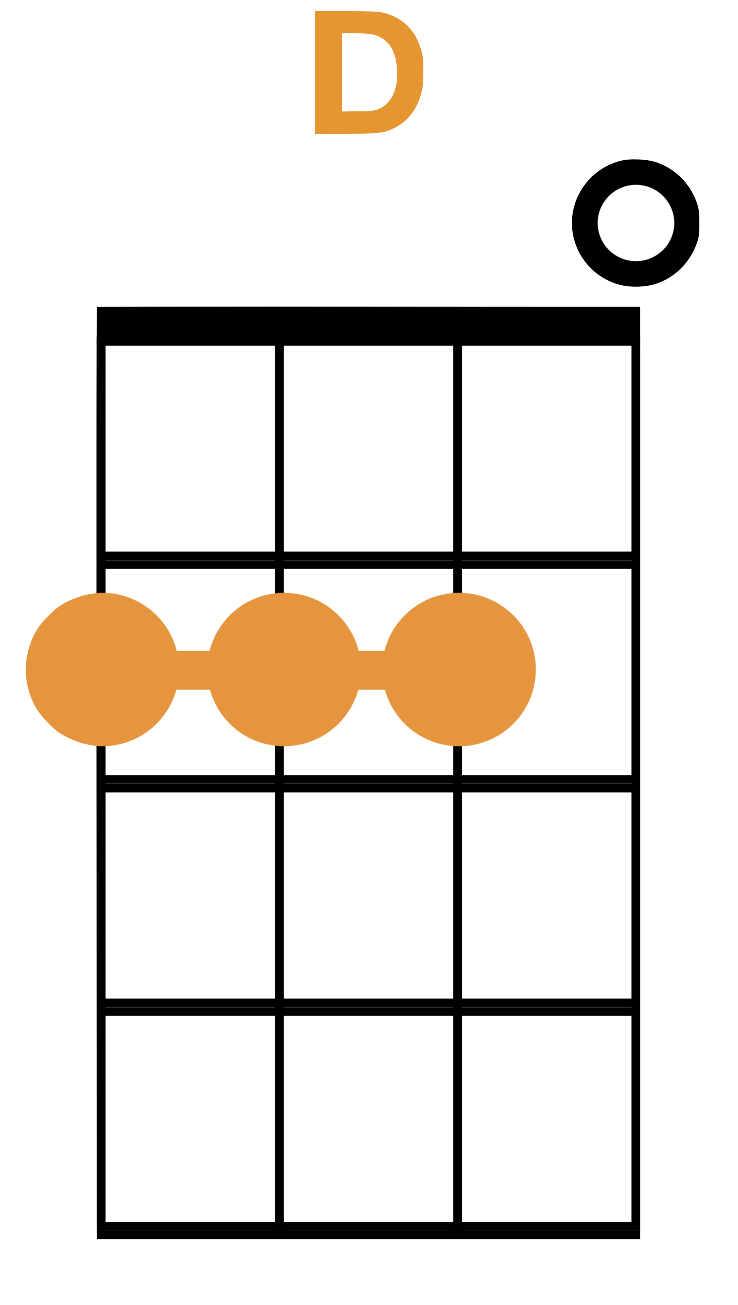 D
C
G
Now Muscle Shoals has got the swappers


And they’ve been known for a song or two


Lord they get me off so much


They pick me up, when I’m feeling blue
G
C
D
D
C
G
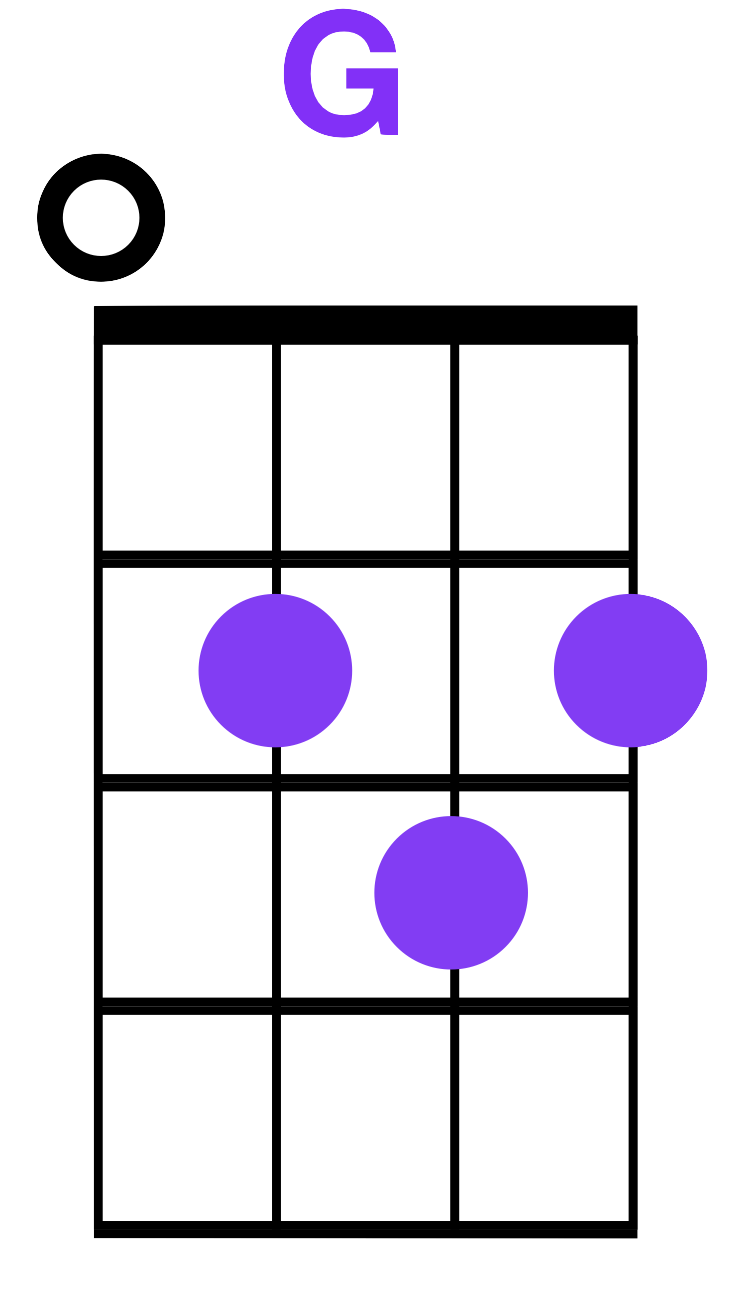 C
G
D
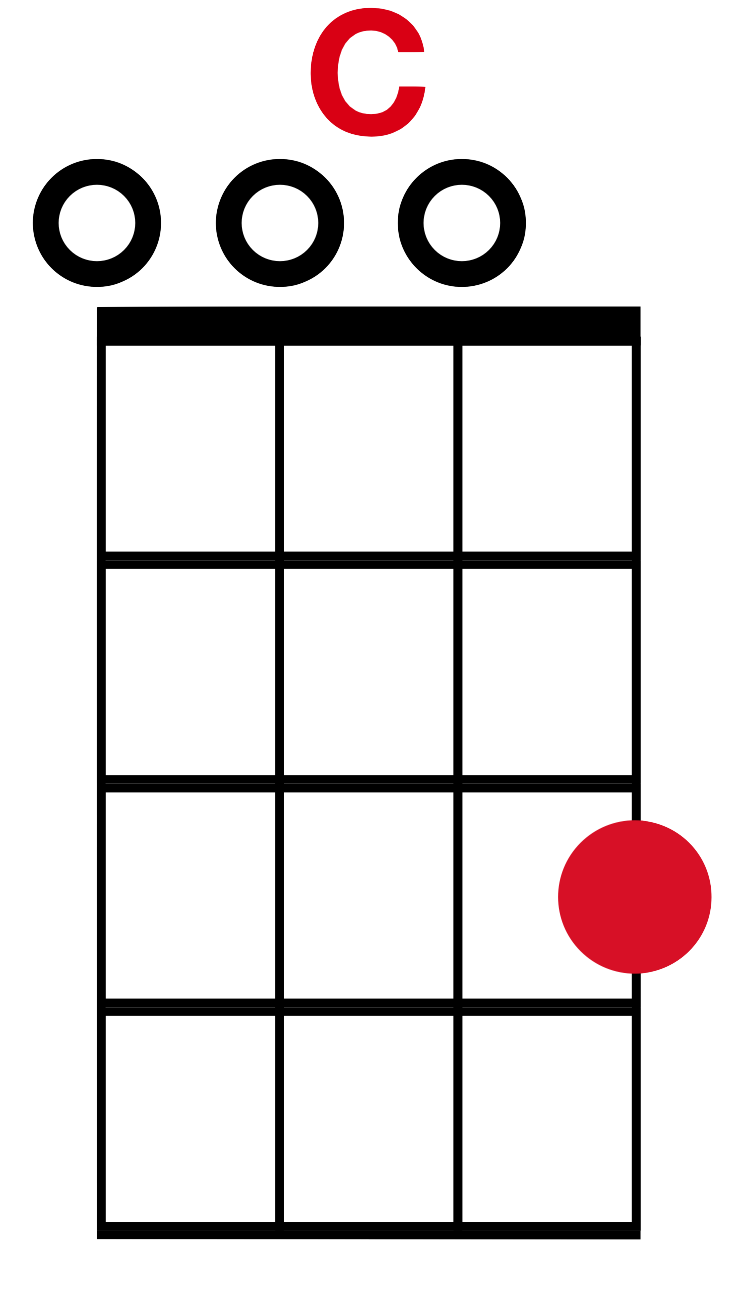 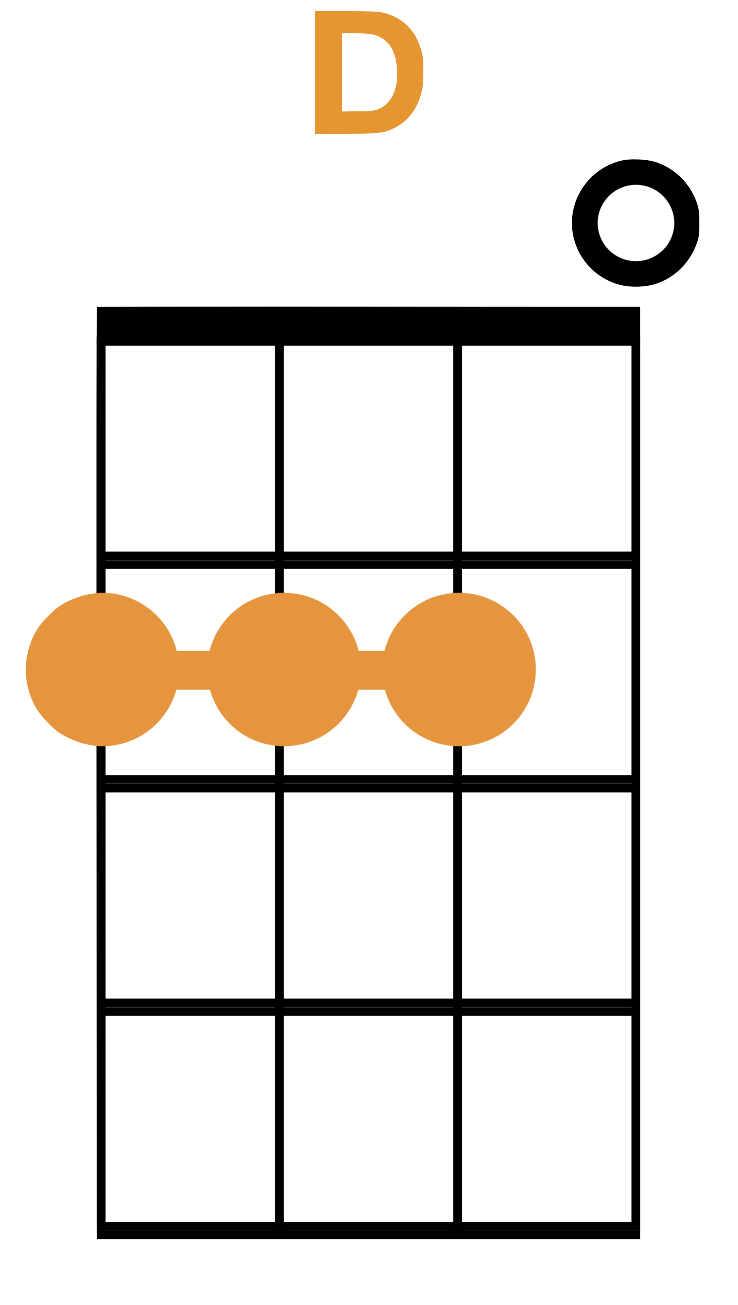 C
G
D
Sweet home Alabama


Where the skies are so blue


Sweet home Alabama


Lord I’m coming home to you
G
C
D
G
C
D
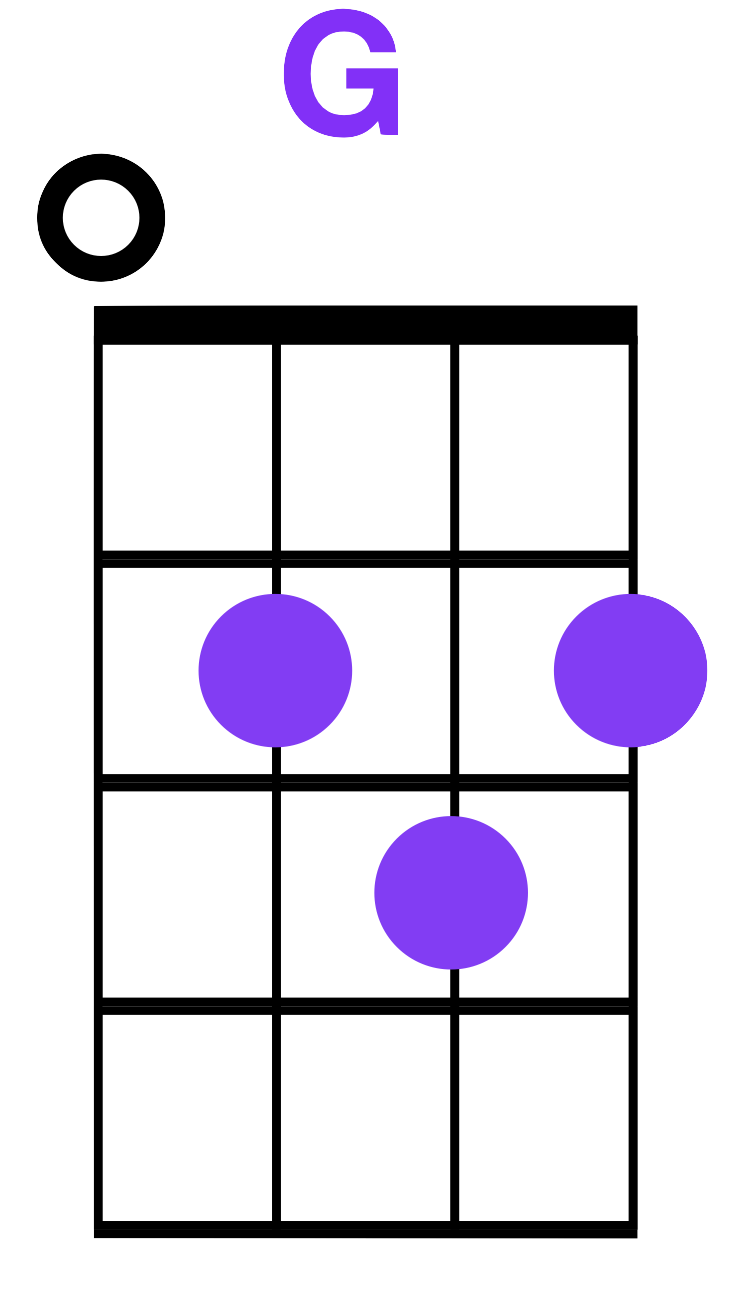 C
G
D
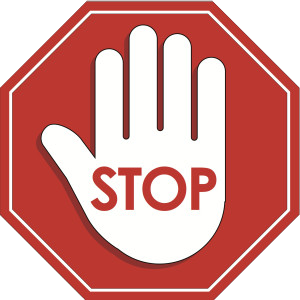 Sweet Caroline
Neil Diamond
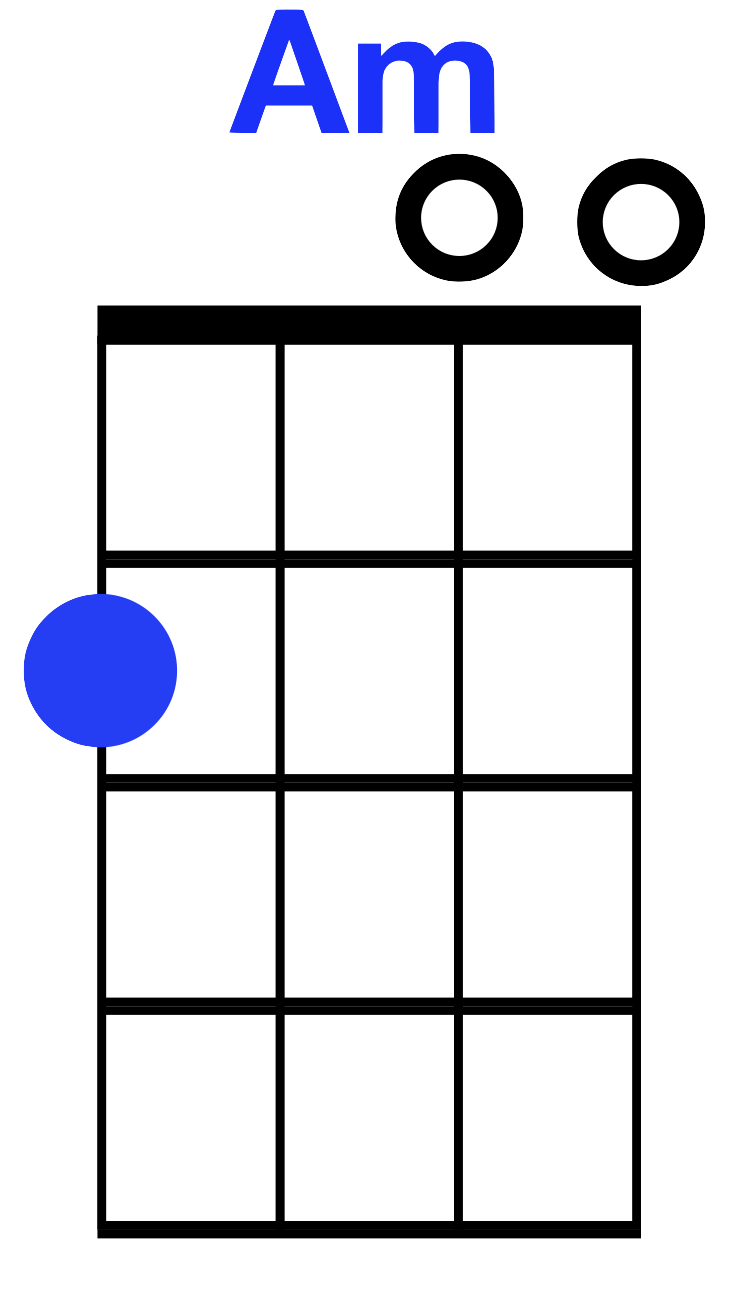 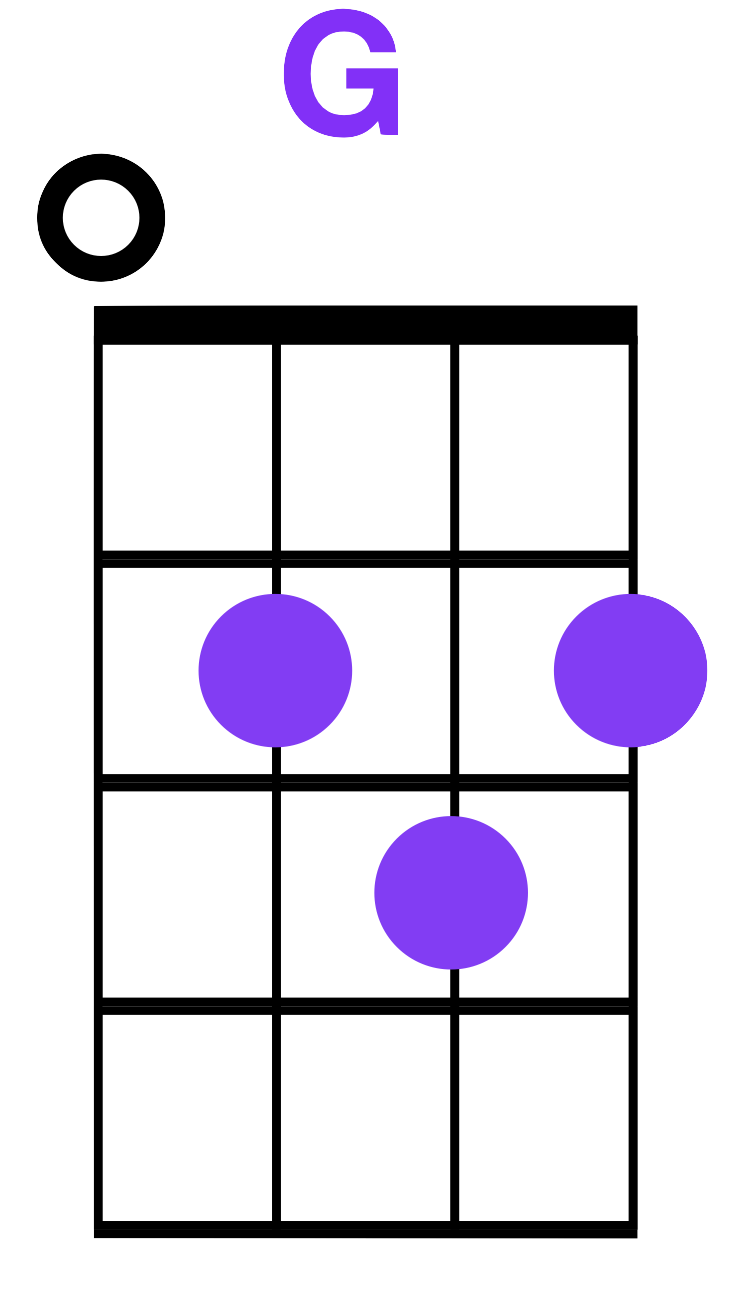 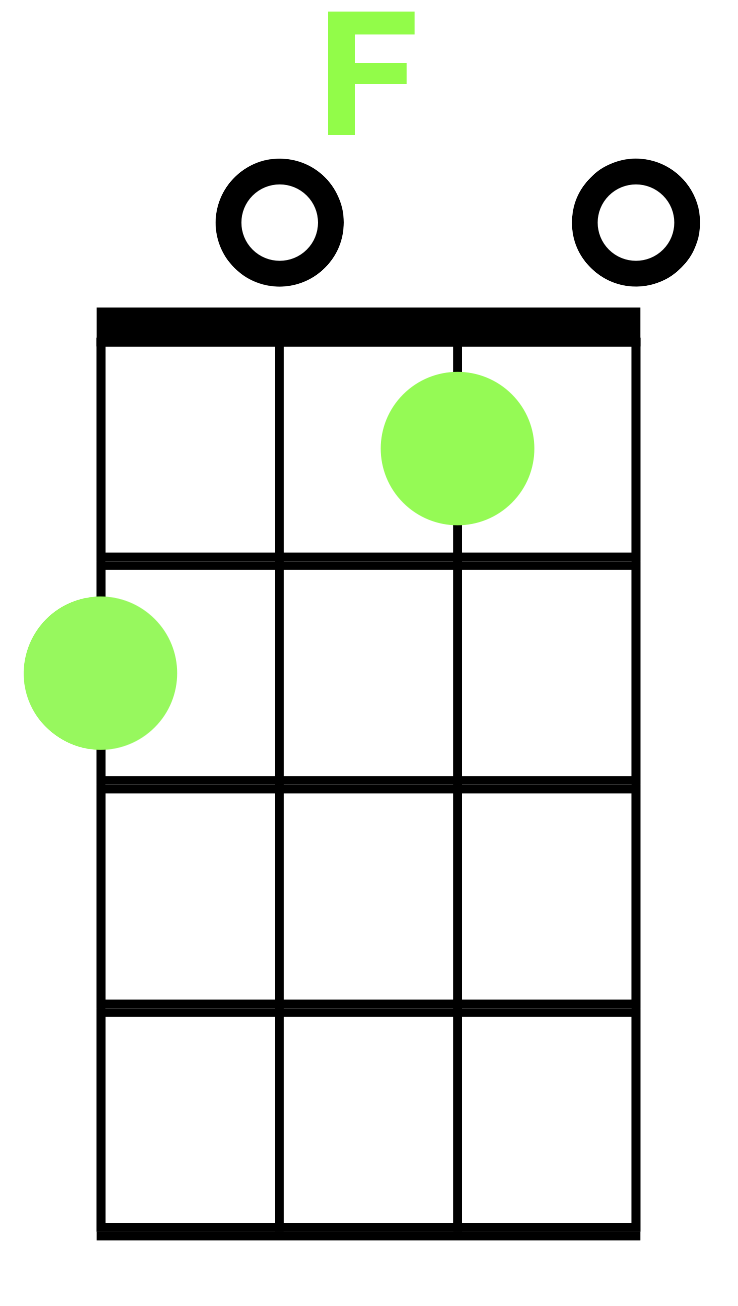 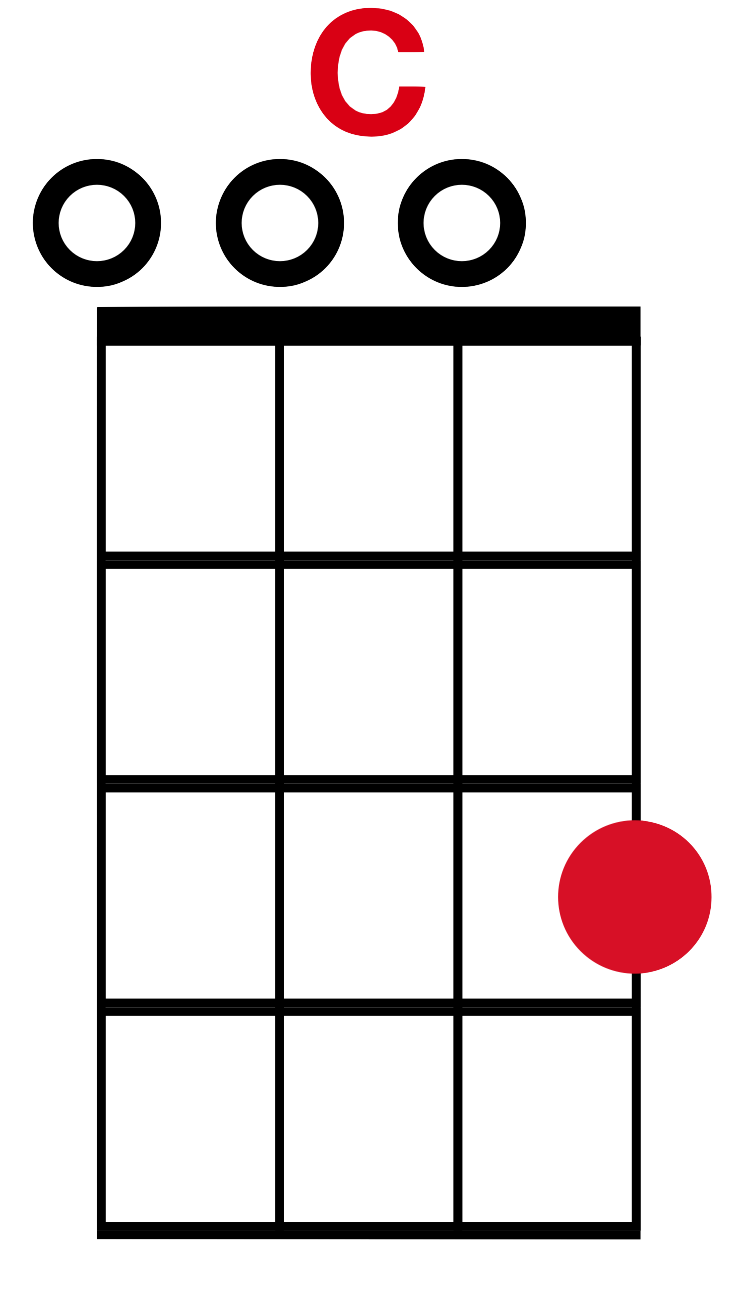 Sweet Caroline
intro
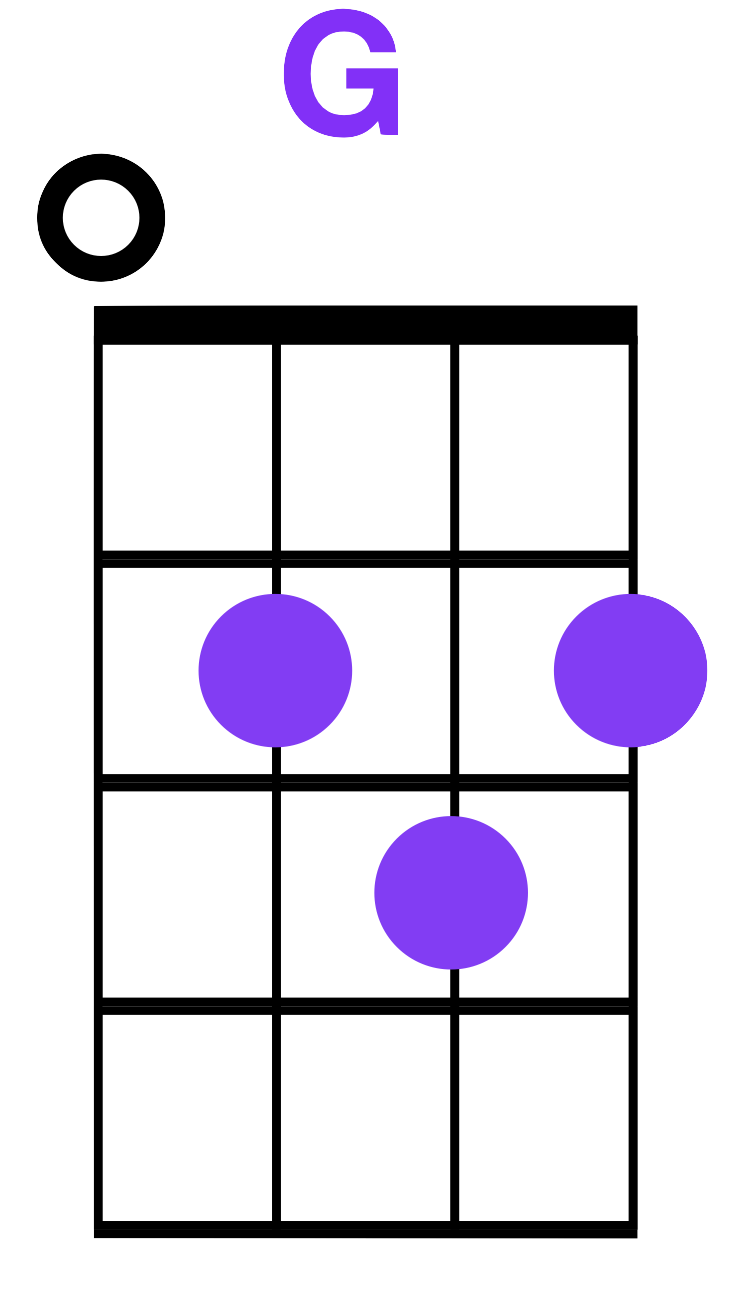 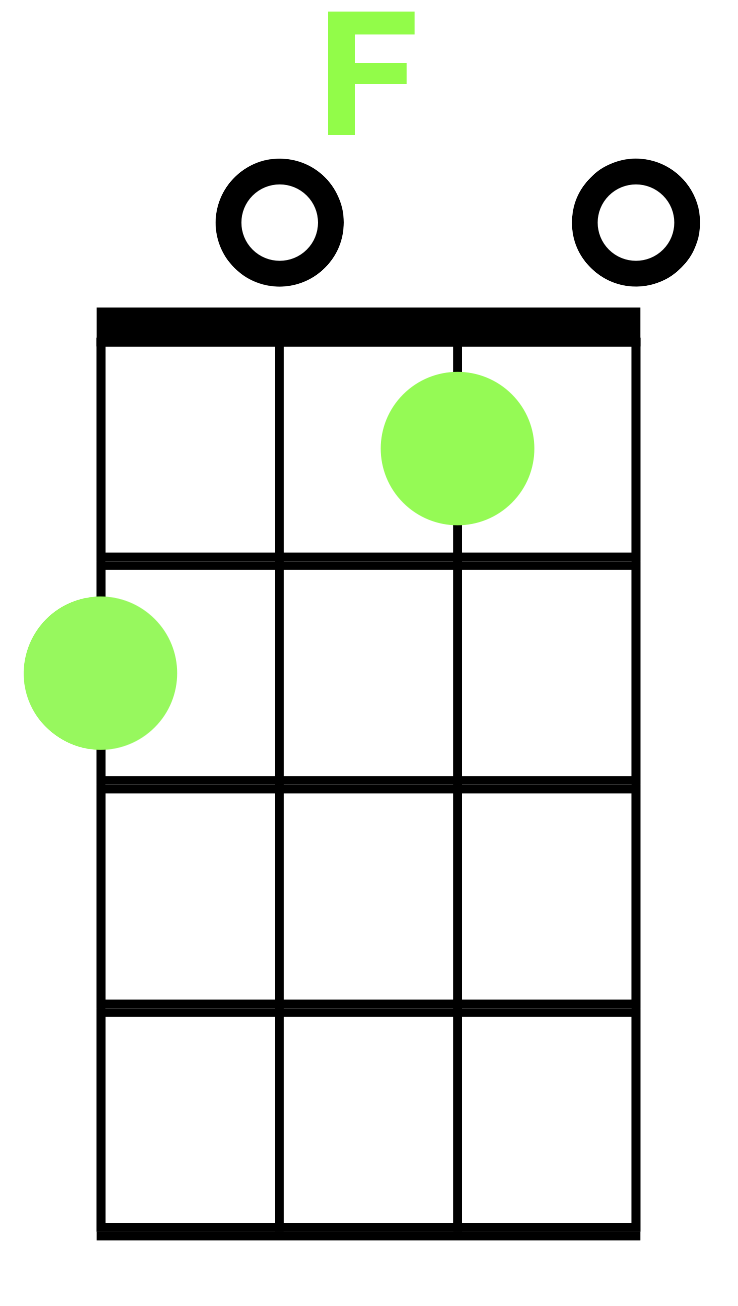 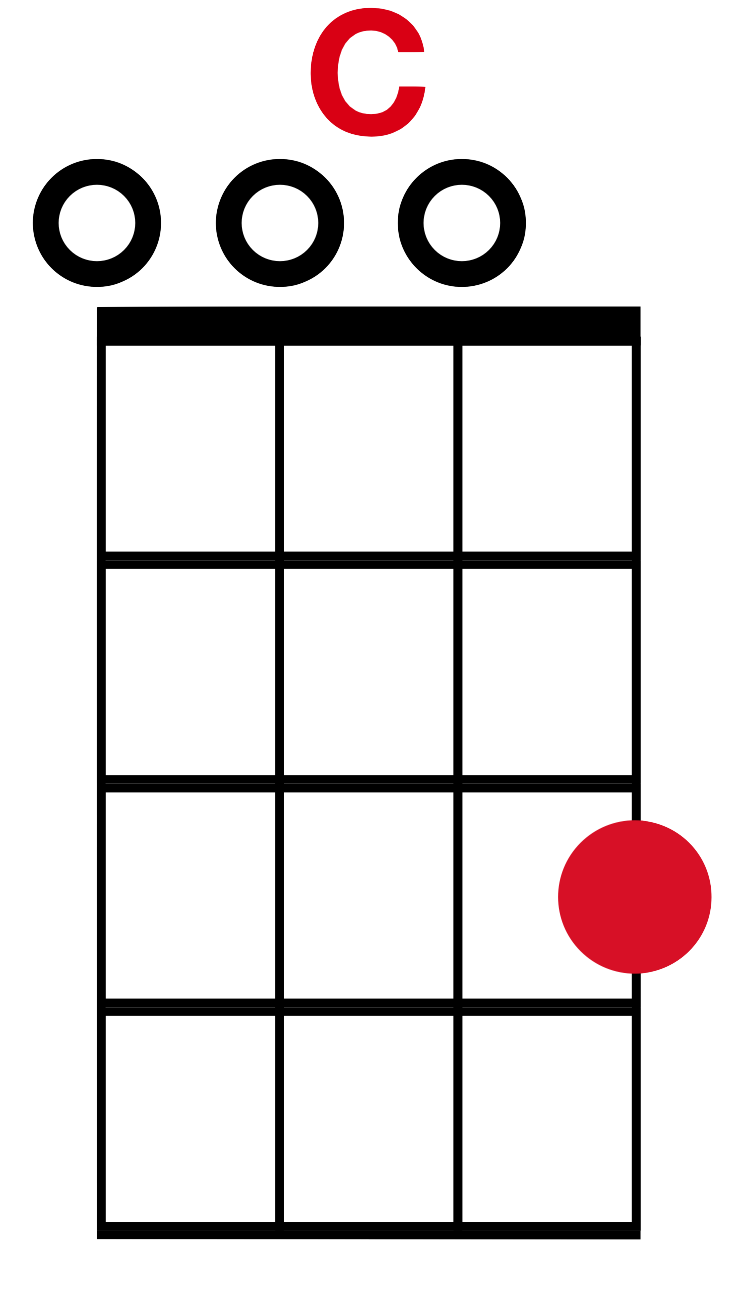 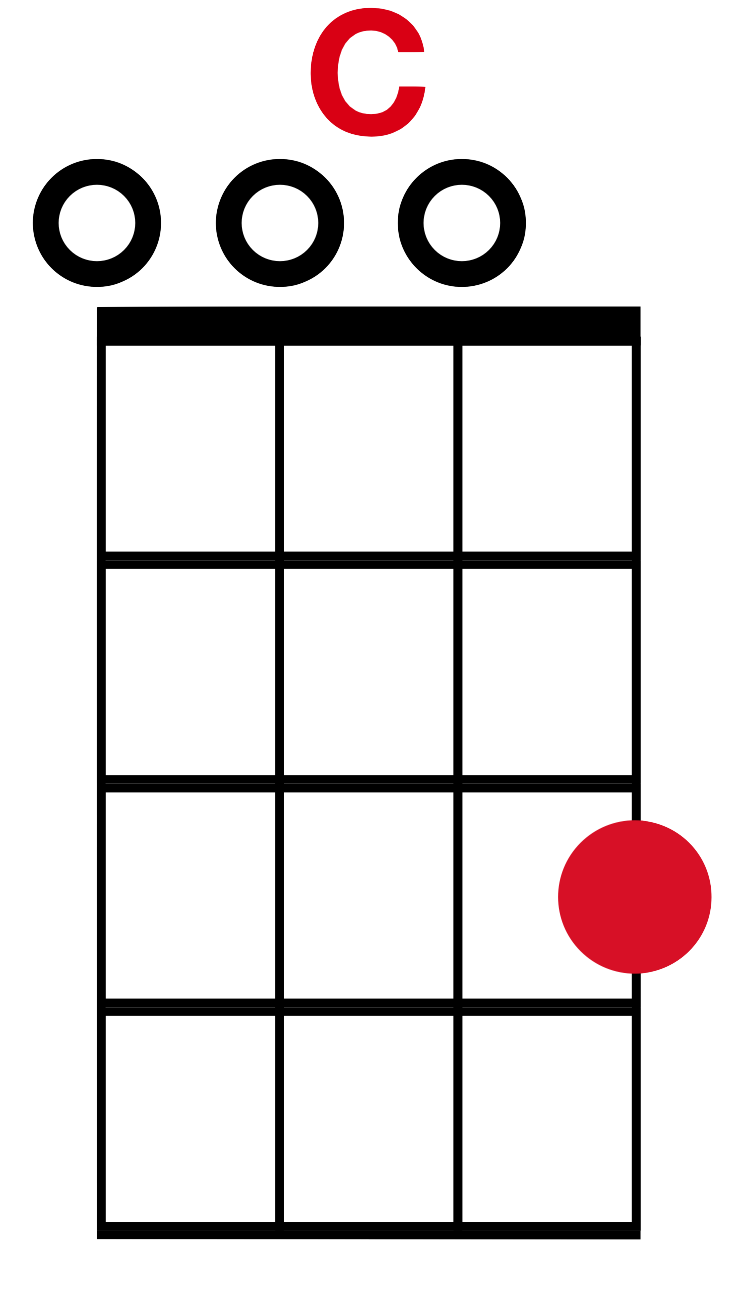 Sweet Caroline
C		                 F                 
Where it began, I can’t begin to know it

C		                                 		G  
But then I know it’s growing strong

C		                    F                 
Was it the spring, and spring became a summer?

C		                                 		       G  
Who’d have believed you’d come along?
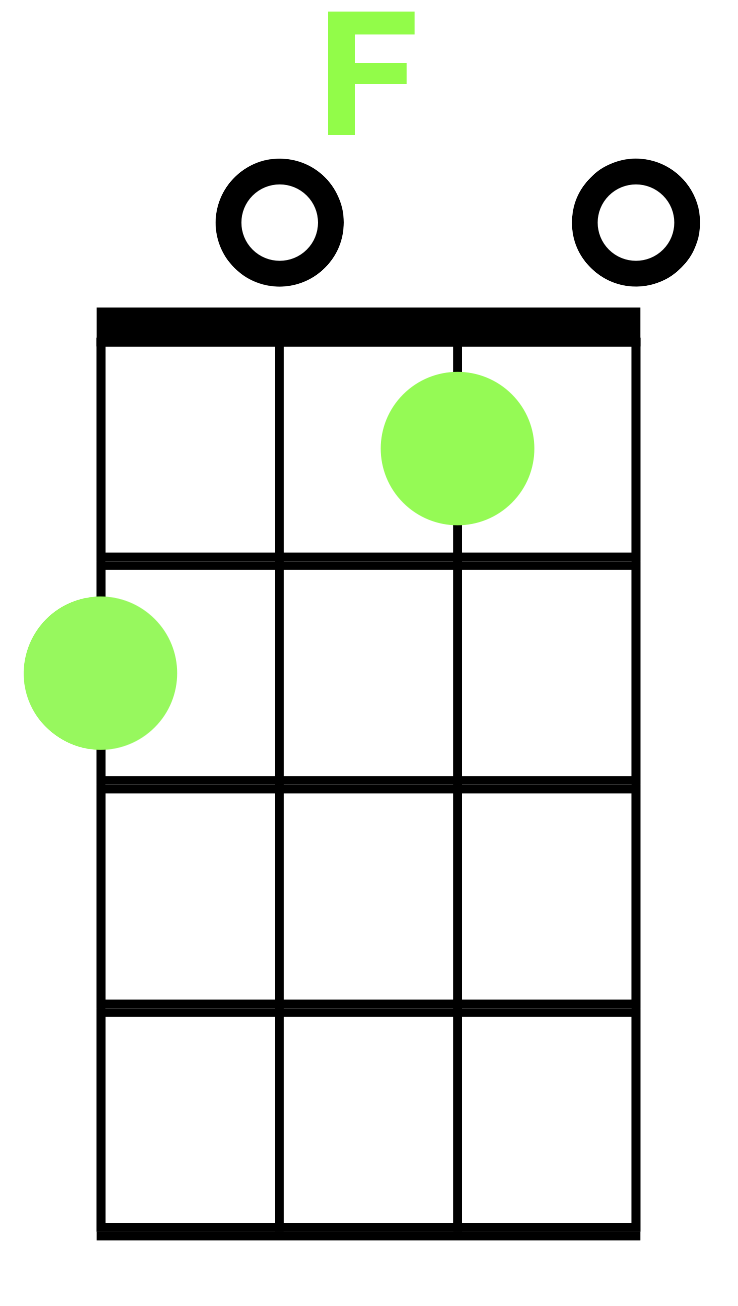 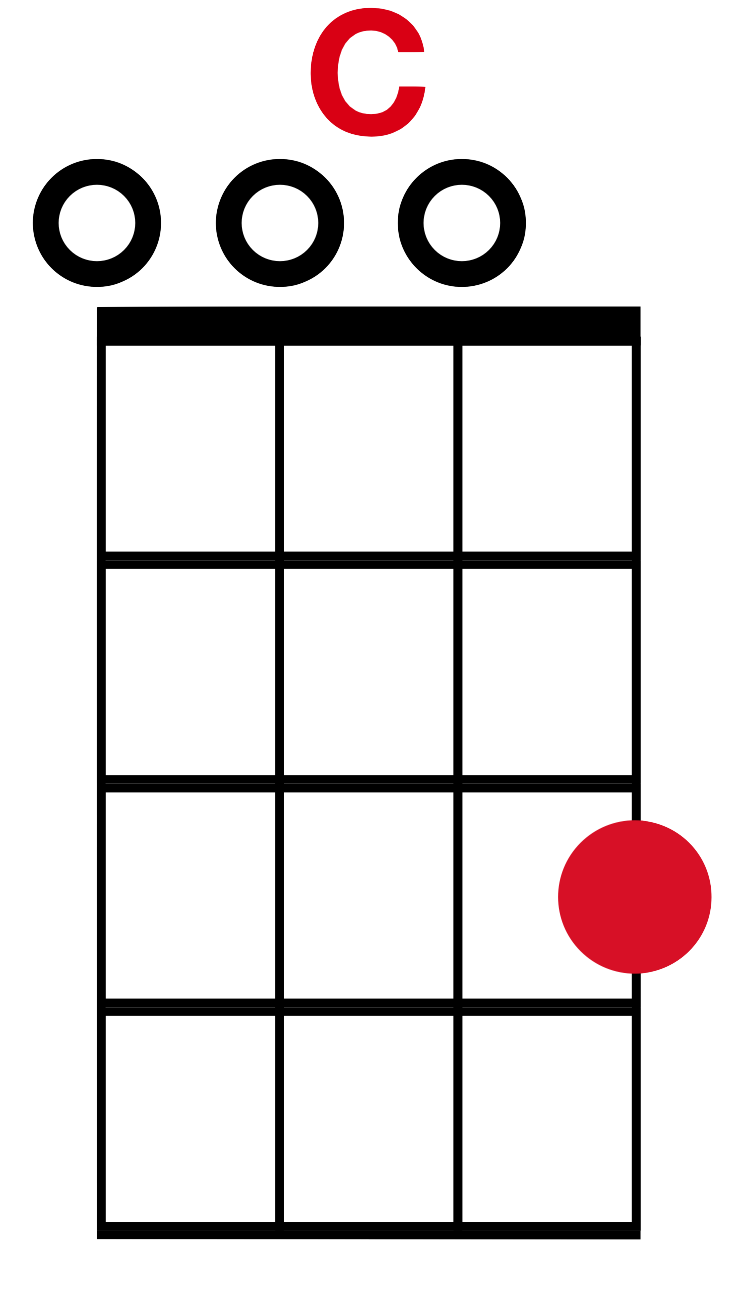 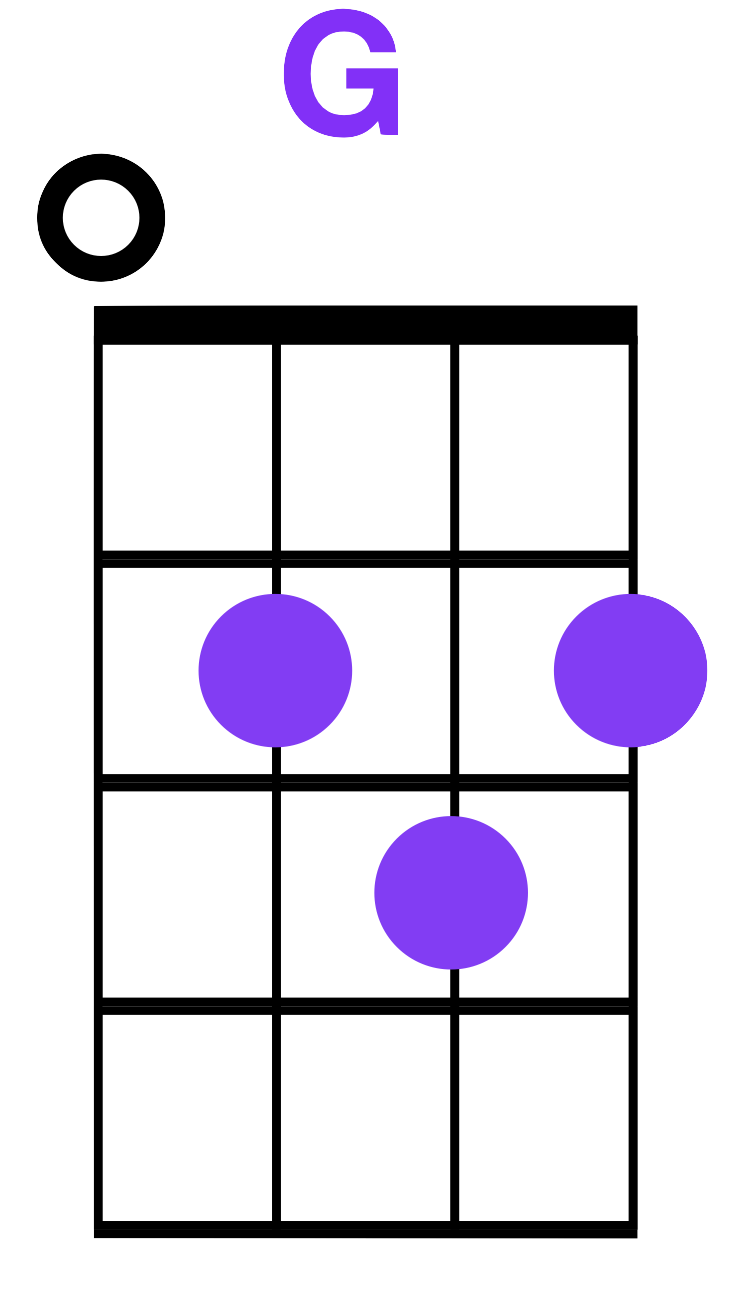 Sweet Caroline
C		Am                                  
Hands, touching hands

G                         F 						  G
Reaching out, touching me, touching you
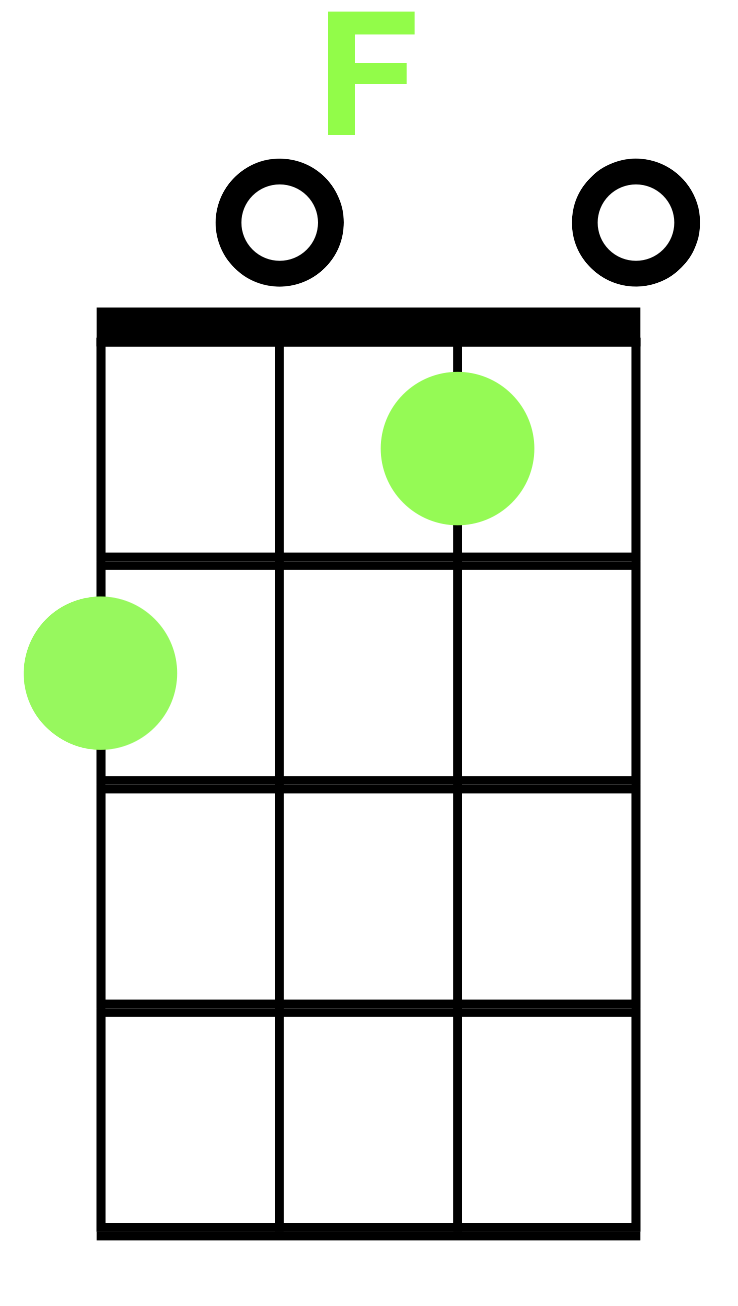 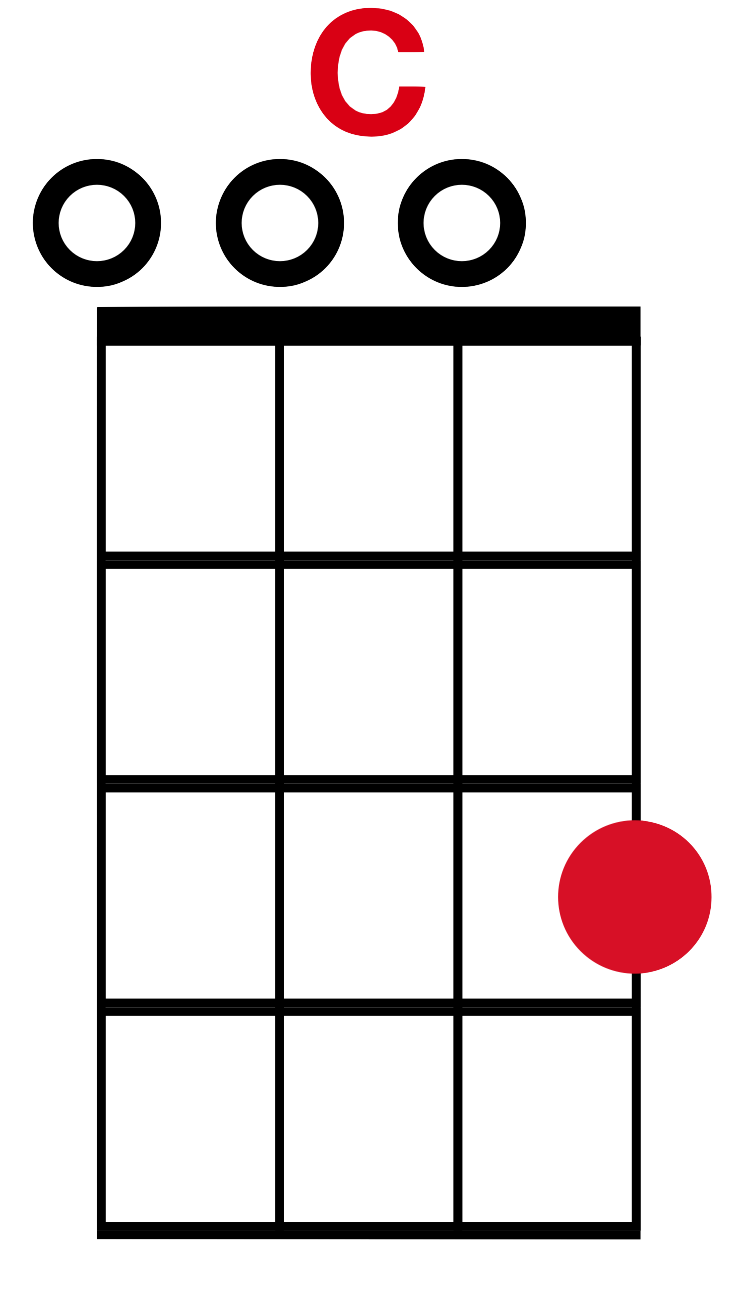 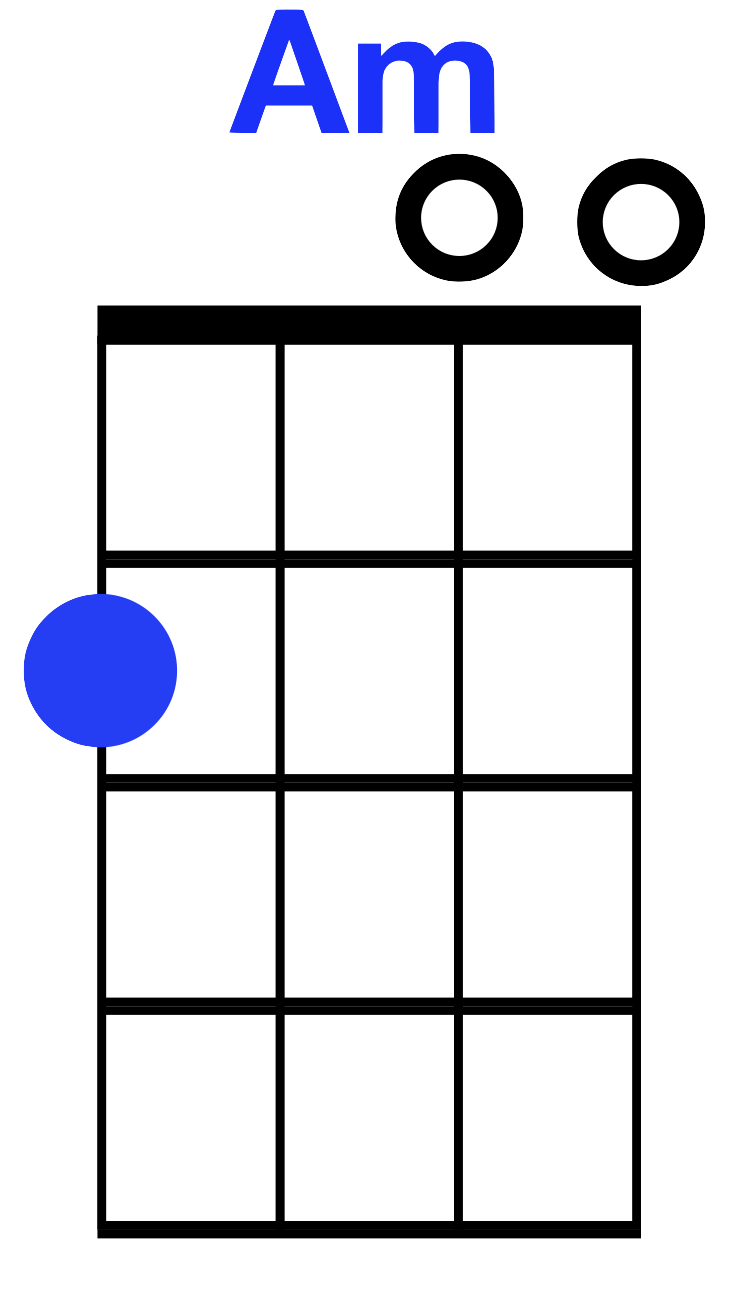 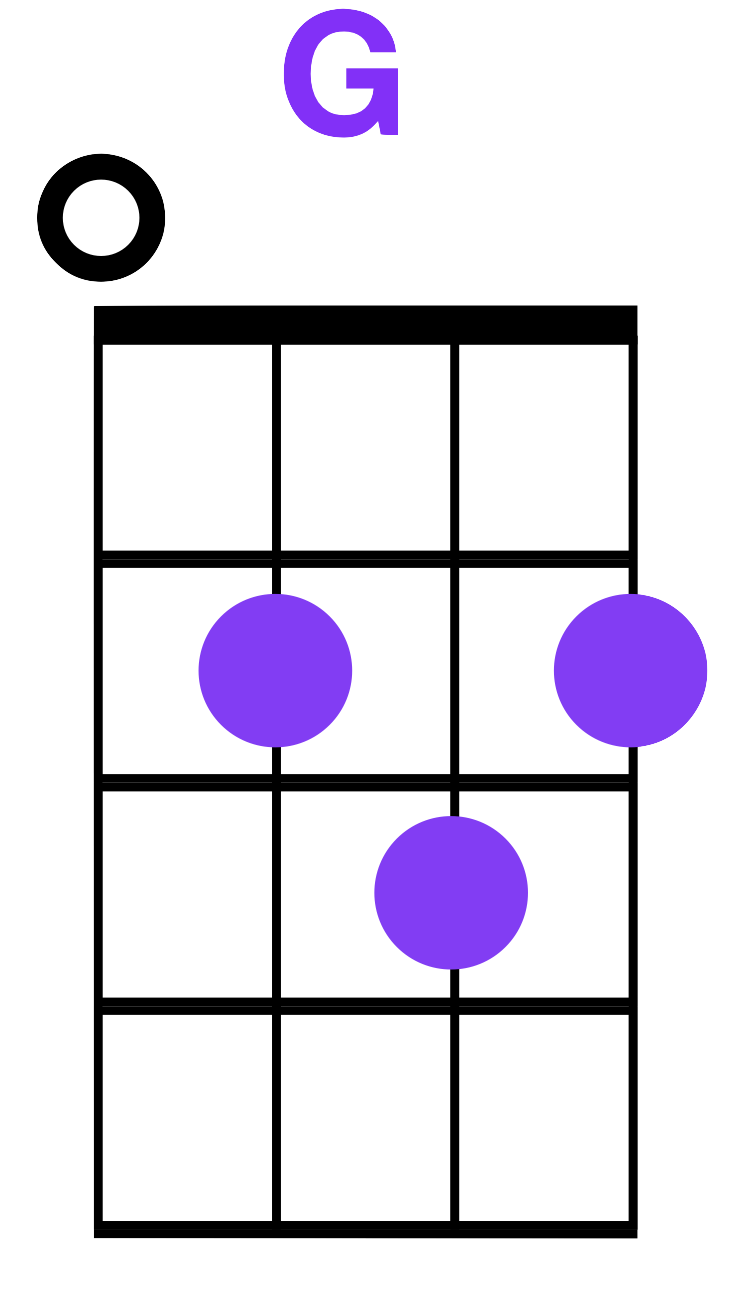 Sweet Caroline
C		       F                 							   G
Sweet CaroIine, good times never seemed so good

C	   F                 					   G
I’m inclined, to believe they never would

F      G      F     
But now I
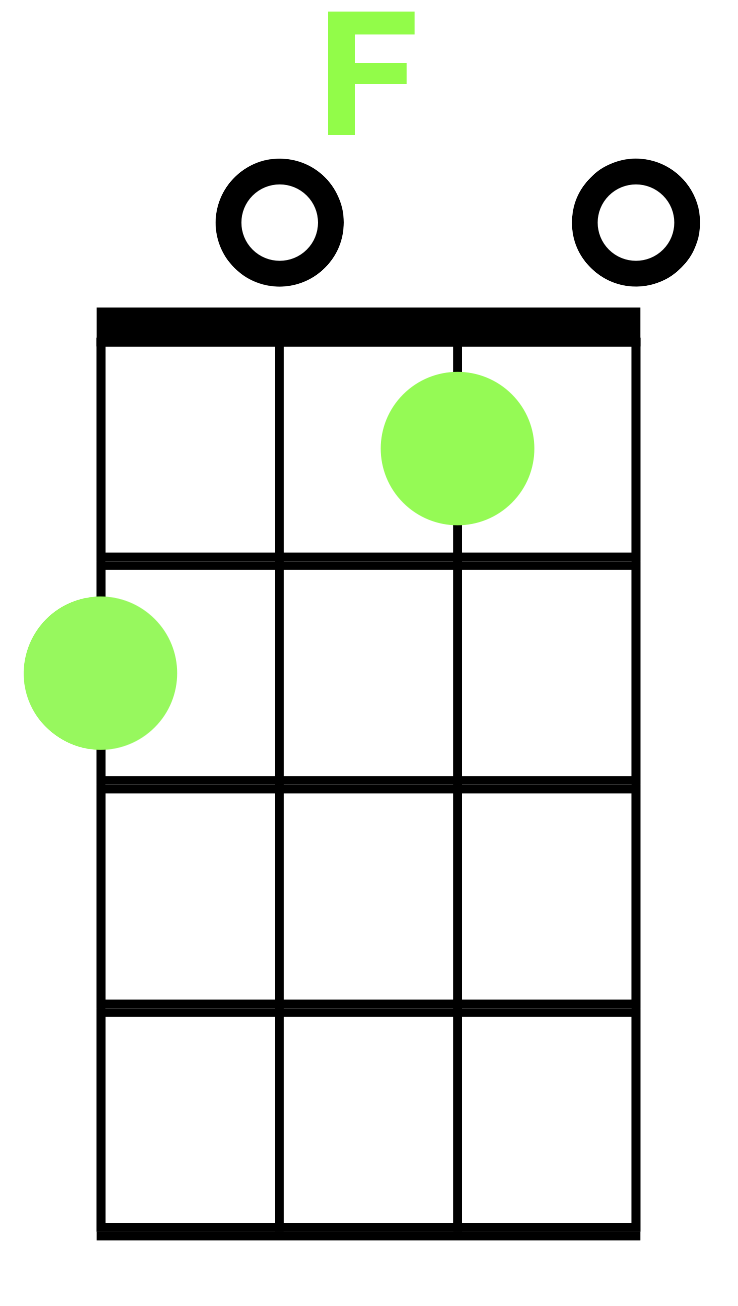 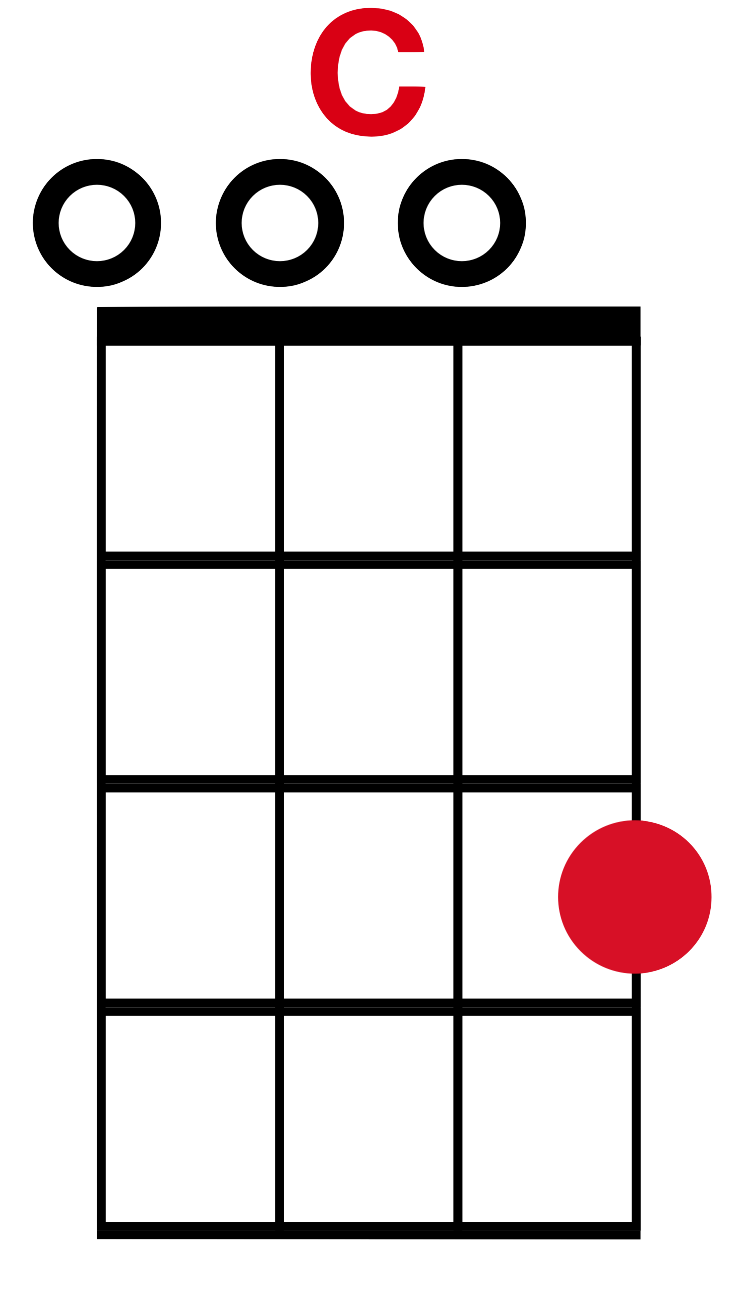 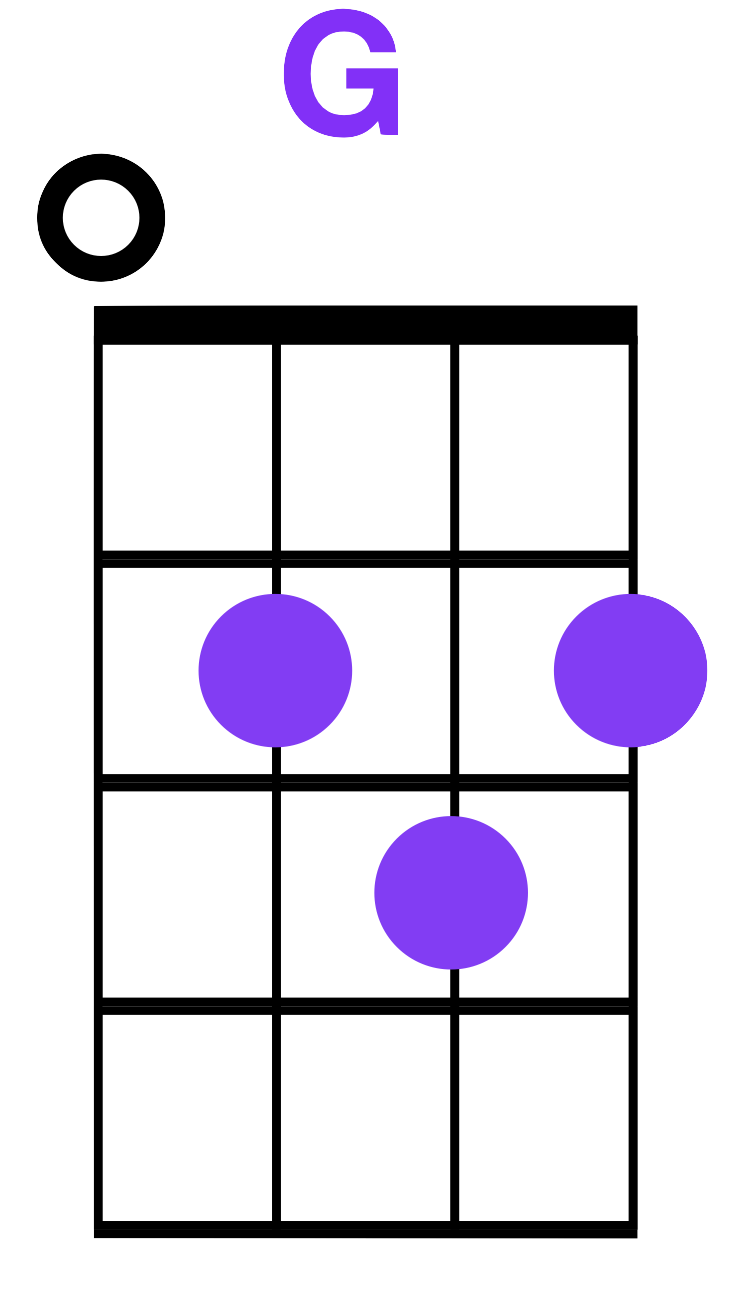 Sweet Caroline
C		                     F                 
Look at the night, and it don’t seem so lonely

C		                            G  
We fill it up with only two

C		                   F                 
And when I hurt, hurting runs off my shoulder

C		                                 		 G  
How can I hurt when holding you?
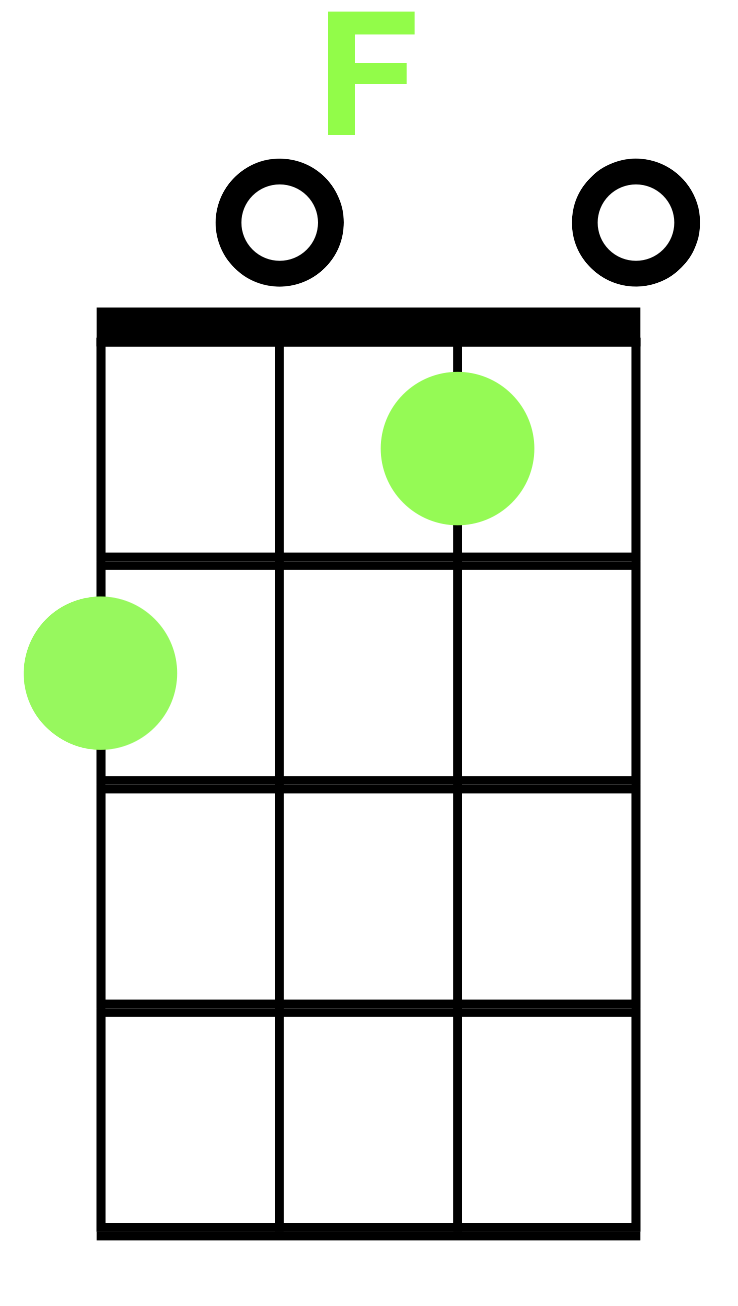 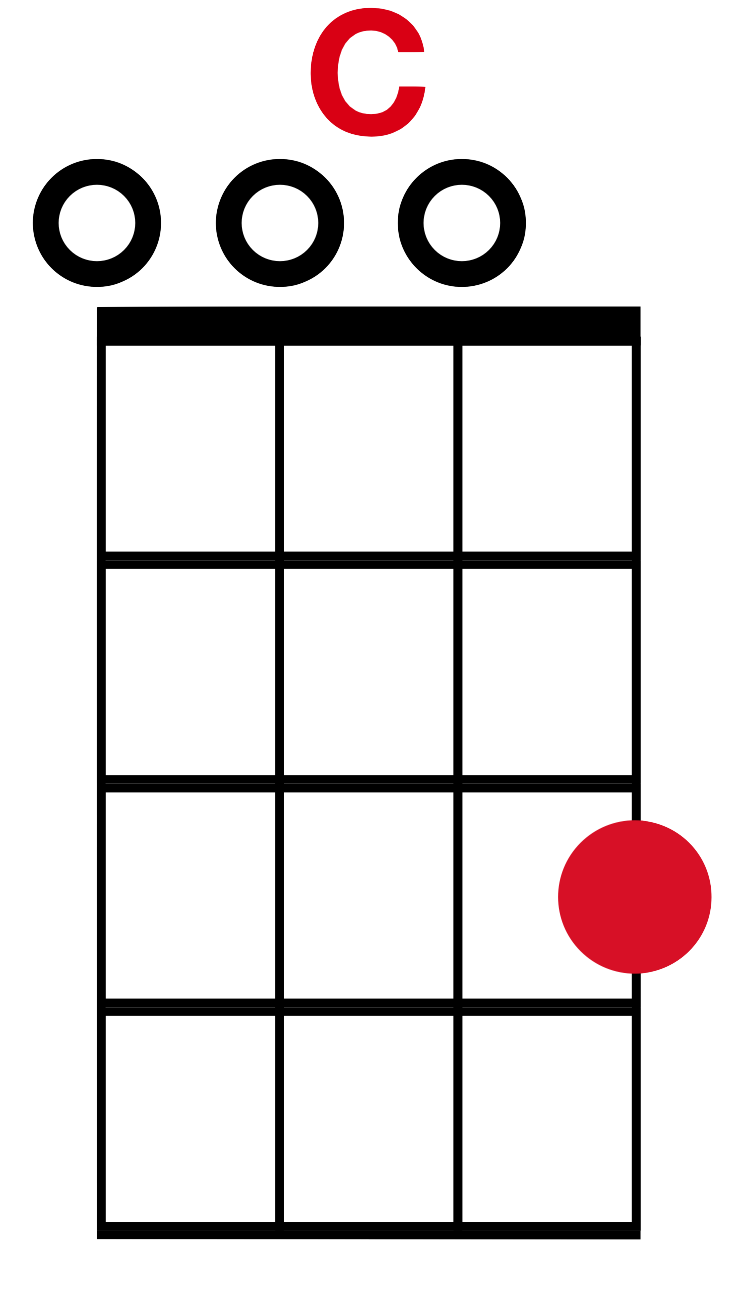 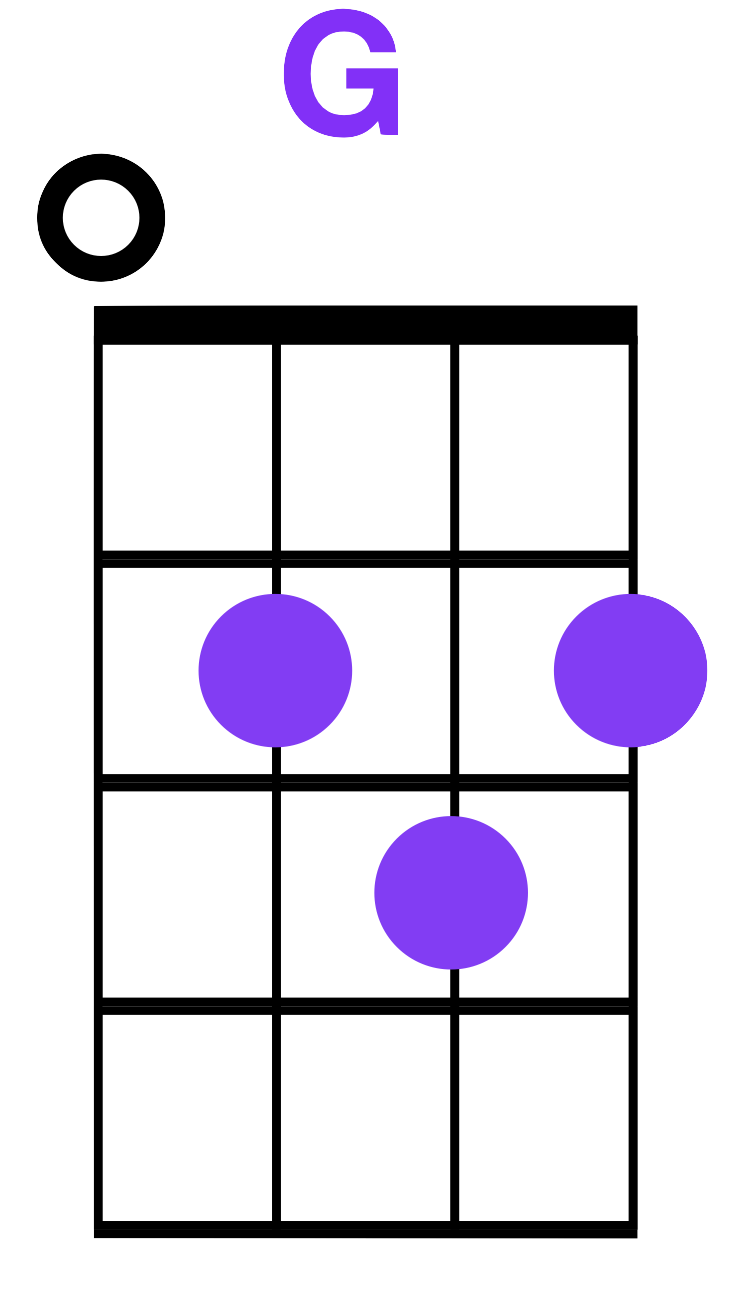 Sweet Caroline
C		Am                                  
Warm, touching warm

G                         F 						  G
Reaching out, touching me, touching you
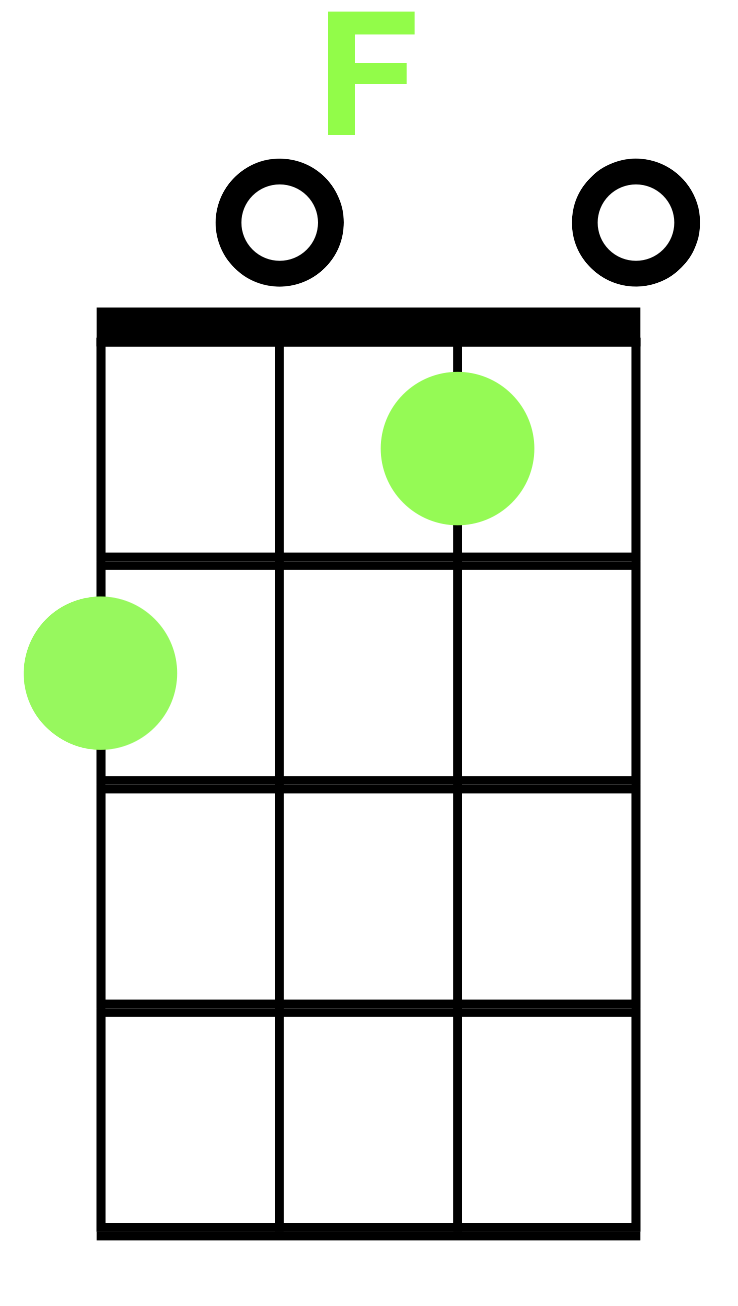 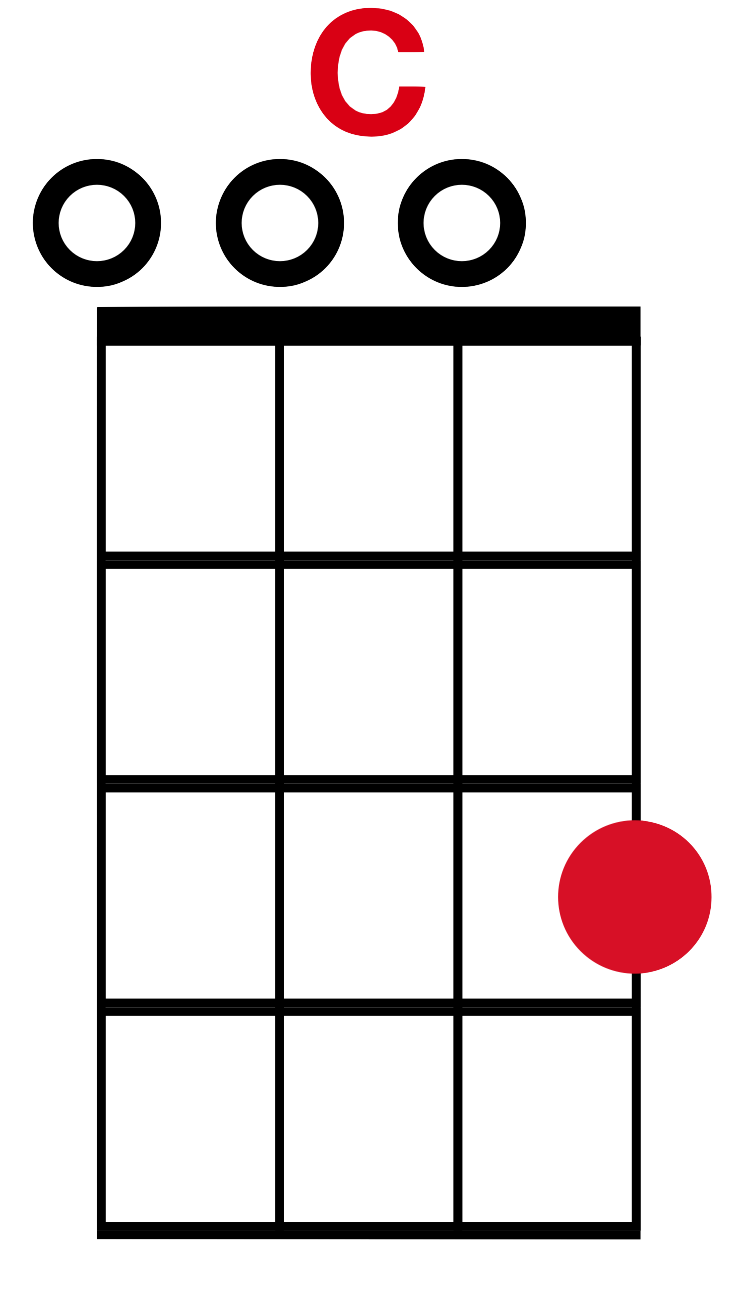 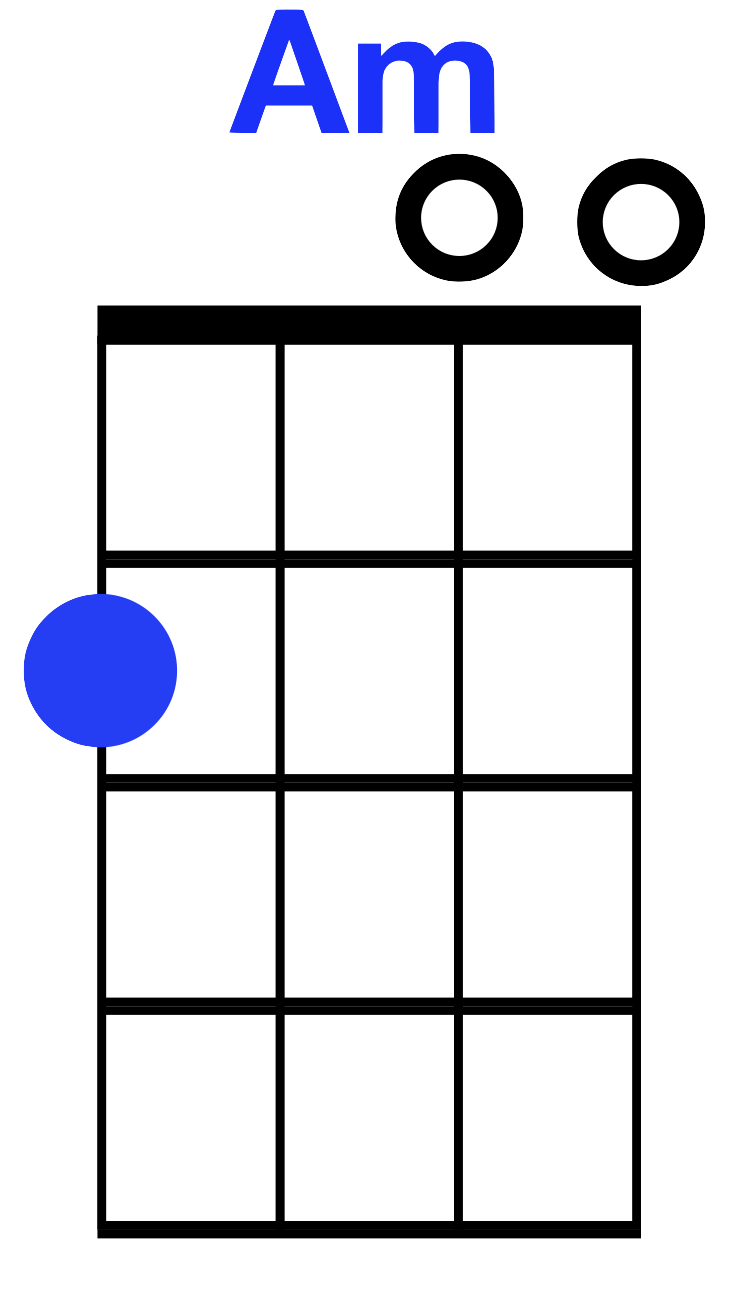 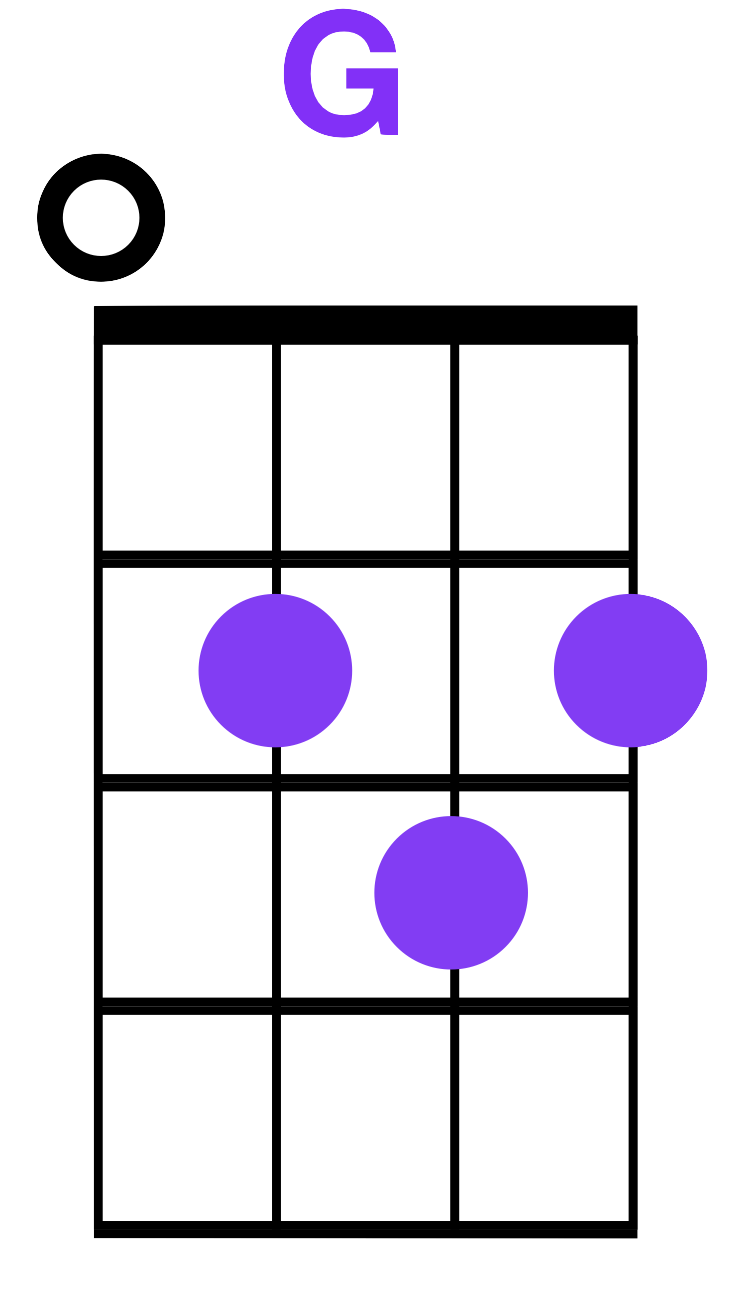 Sweet Caroline
C		       F                 							   G
Sweet CaroIine, good times never seemed so good

C	   F                 					   G
I’m inclined, to believe they never would

F    G   F     
Oh no no
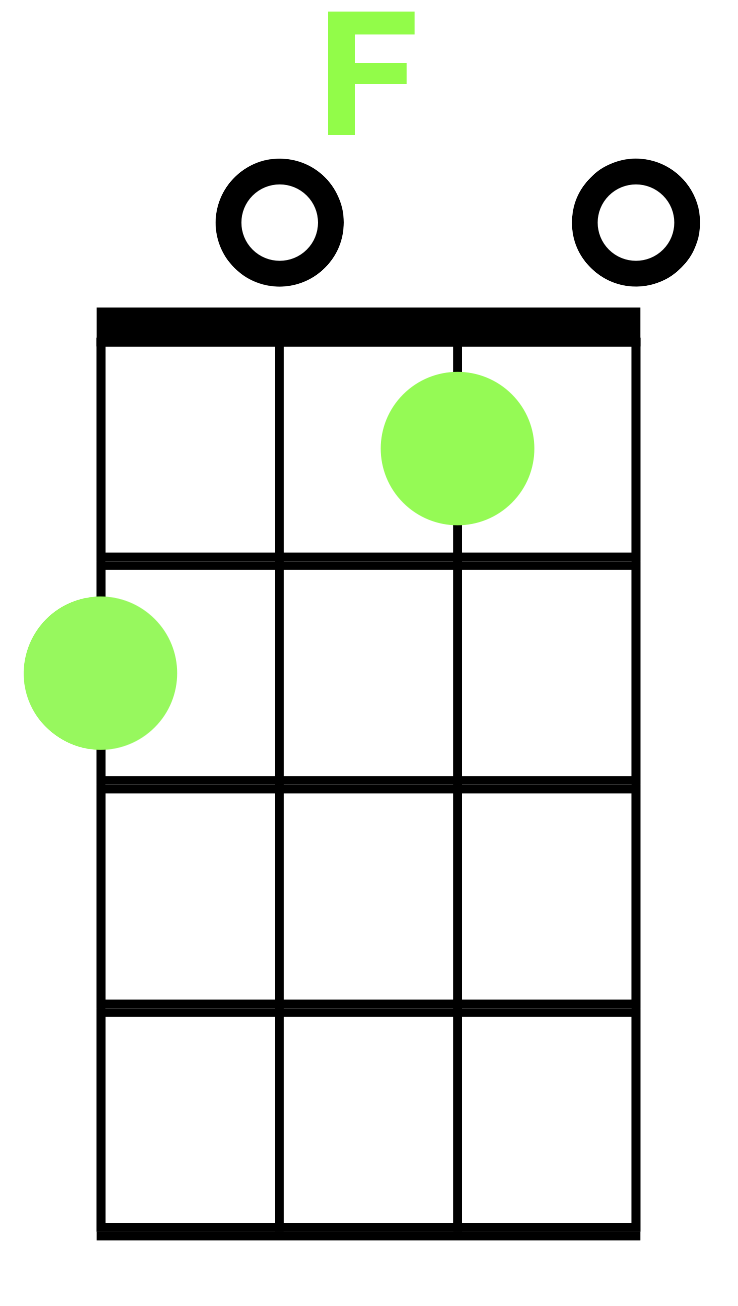 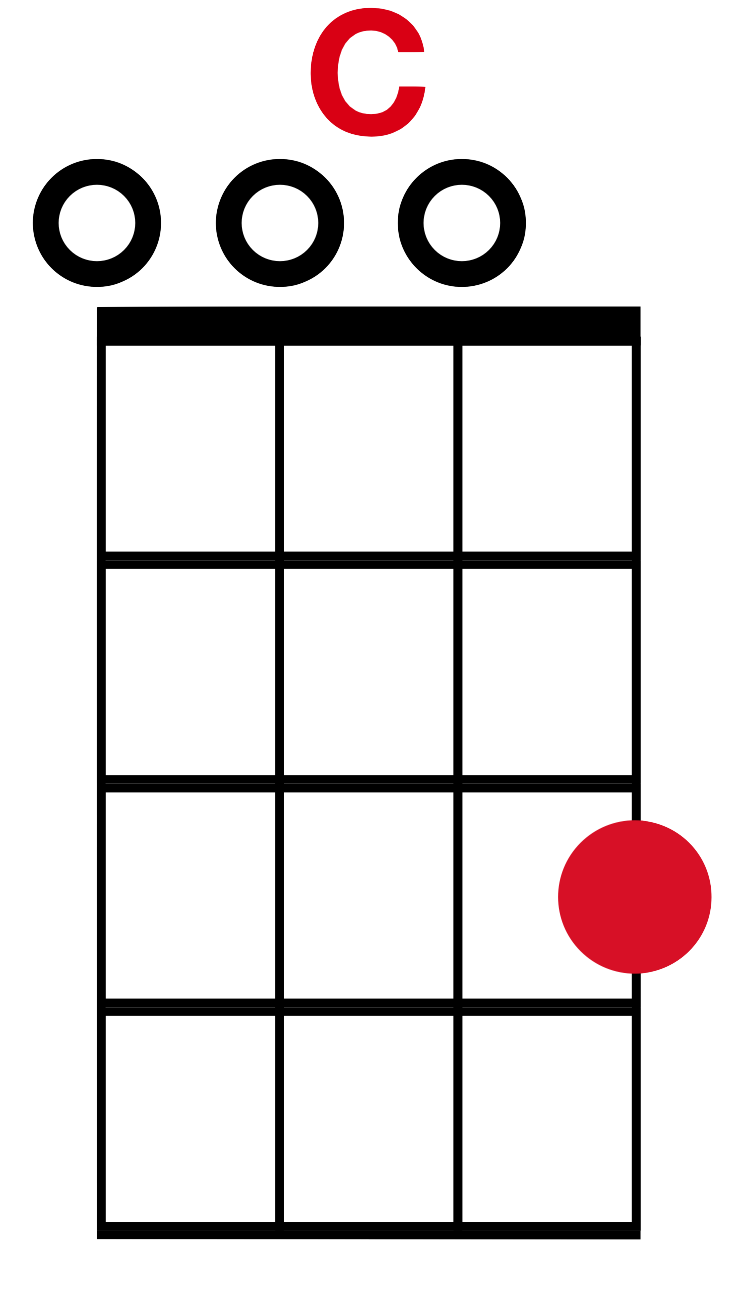 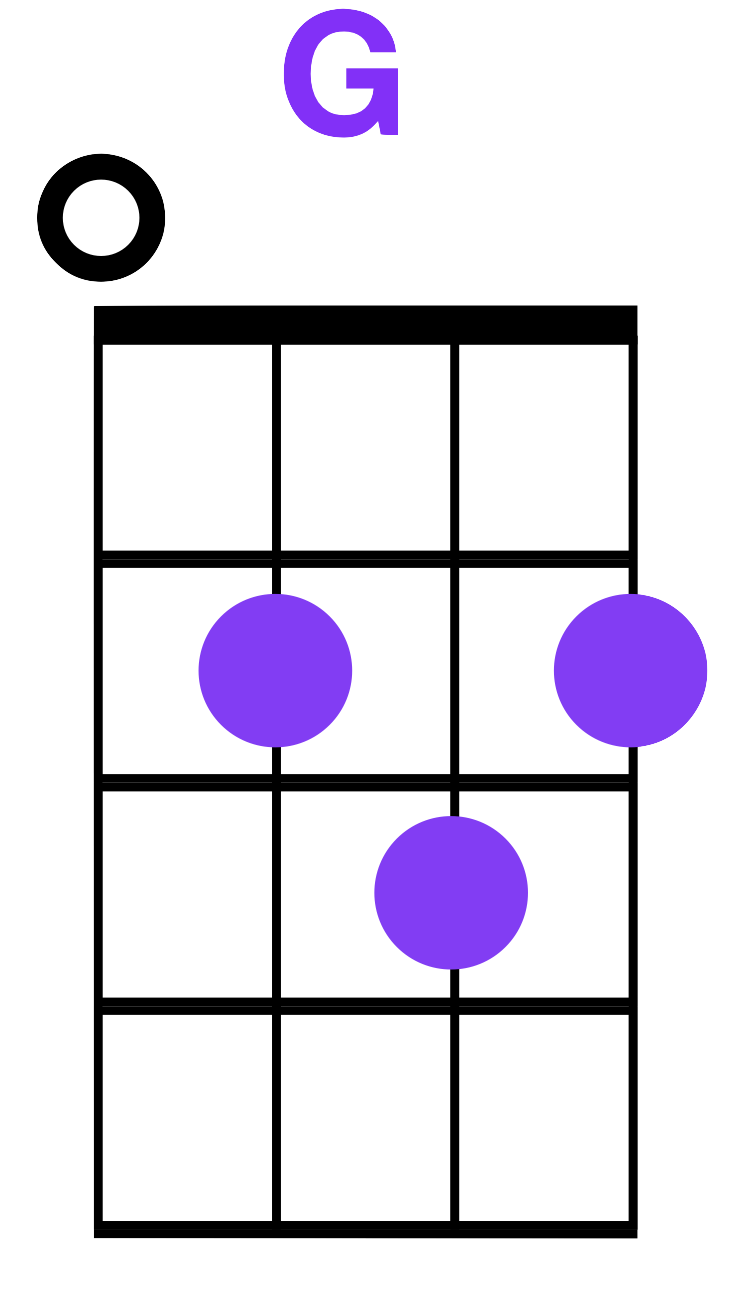 Sweet Caroline
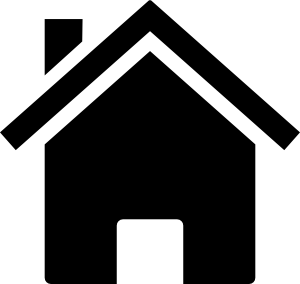 Home
C		       F                 							   G
Sweet CaroIine, good times never seemed so good

C	   F                 					   G
I’m inclined, to believe they never would

C
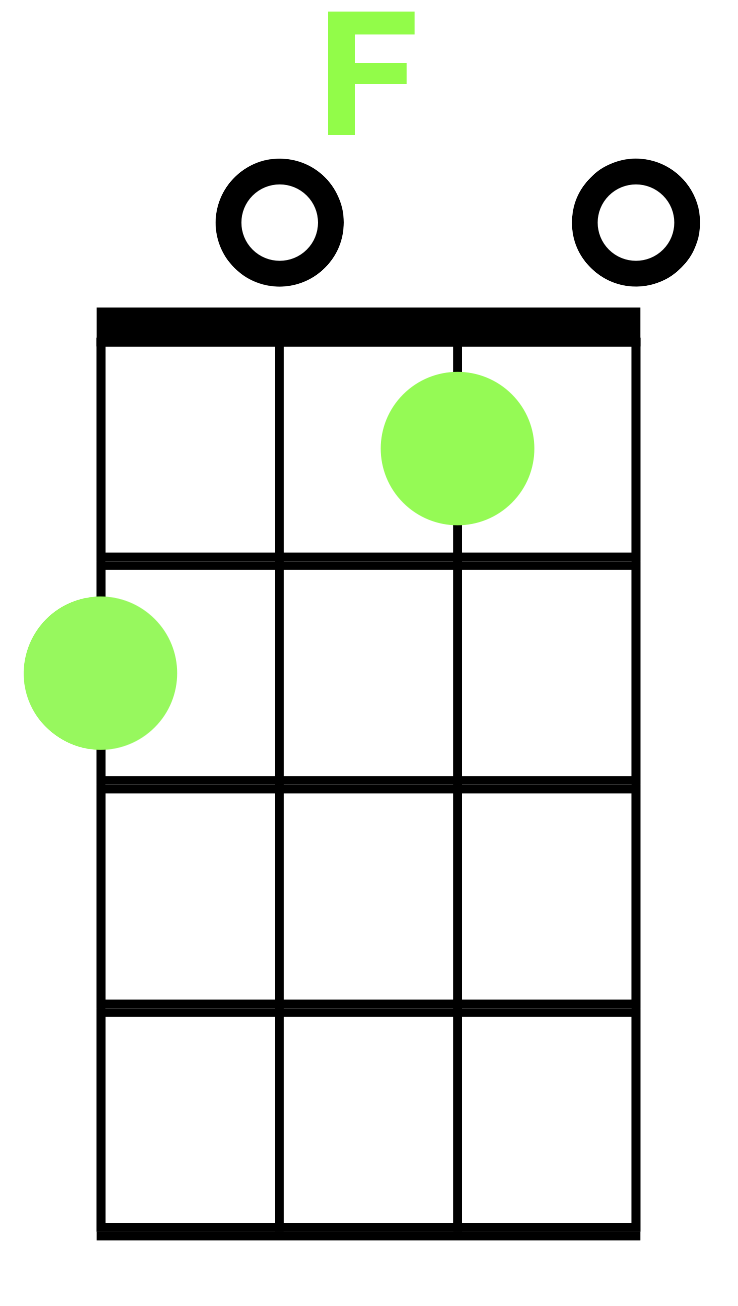 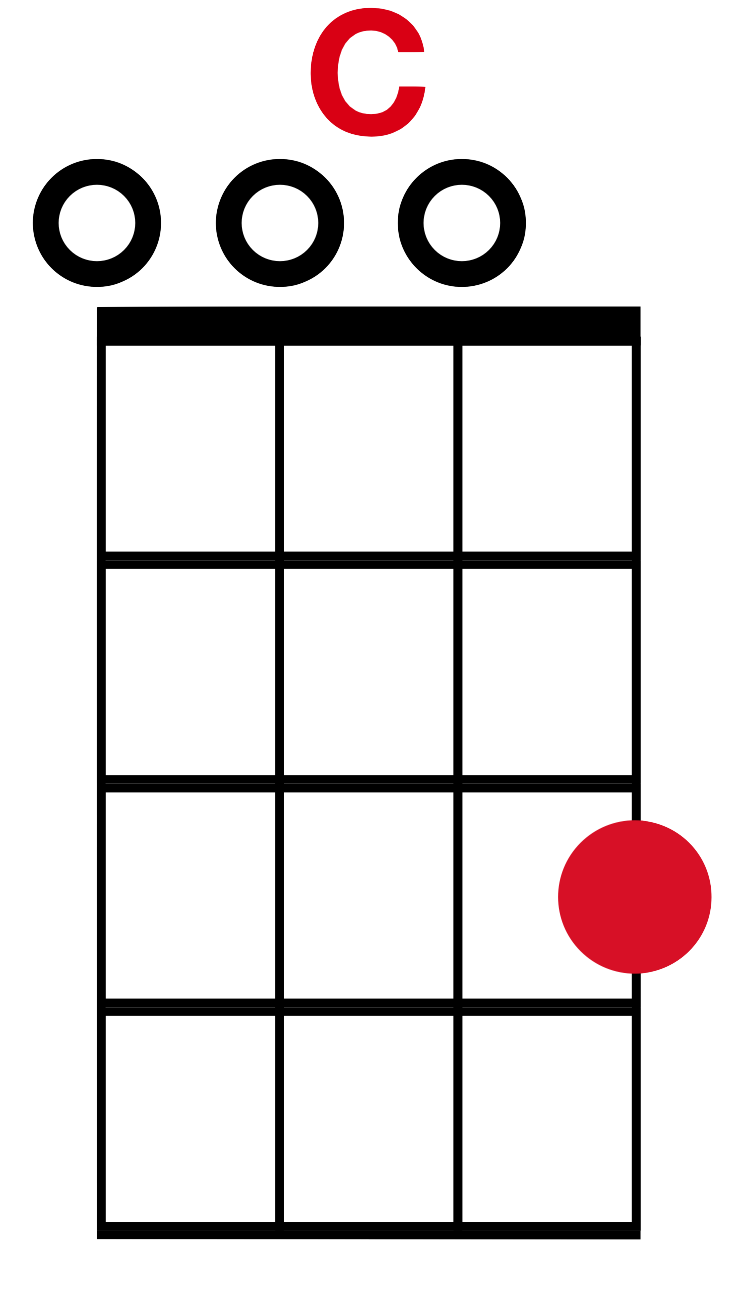 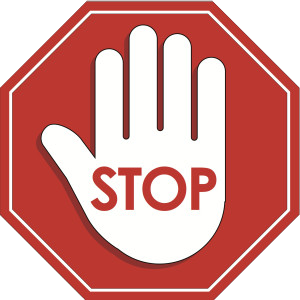 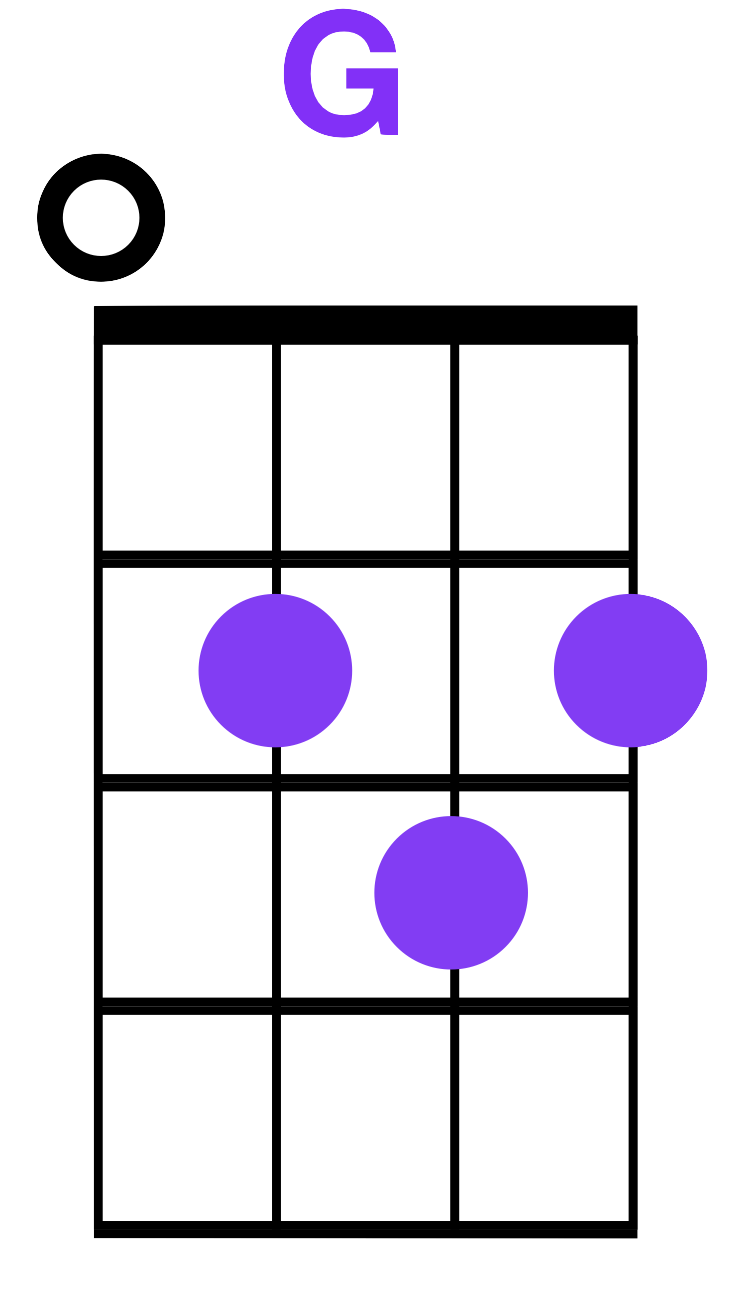 Take Me Home, Country Roads
John Denver
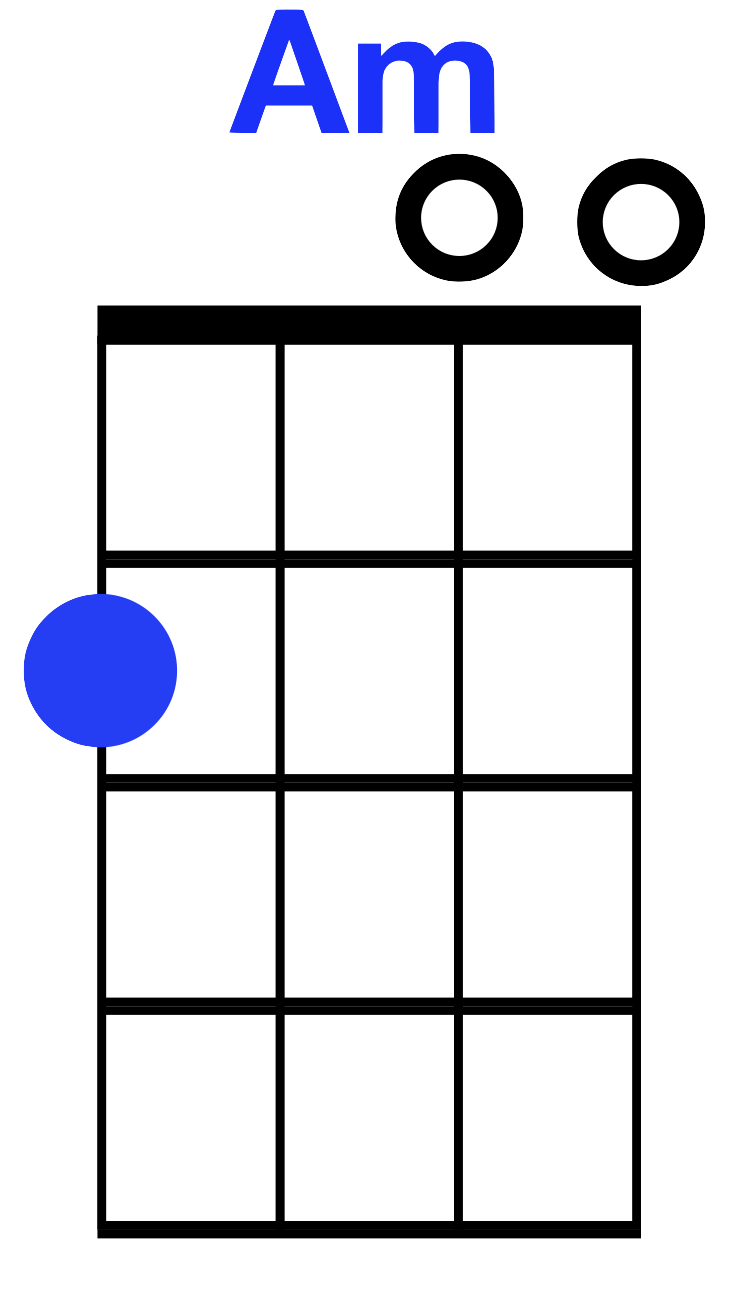 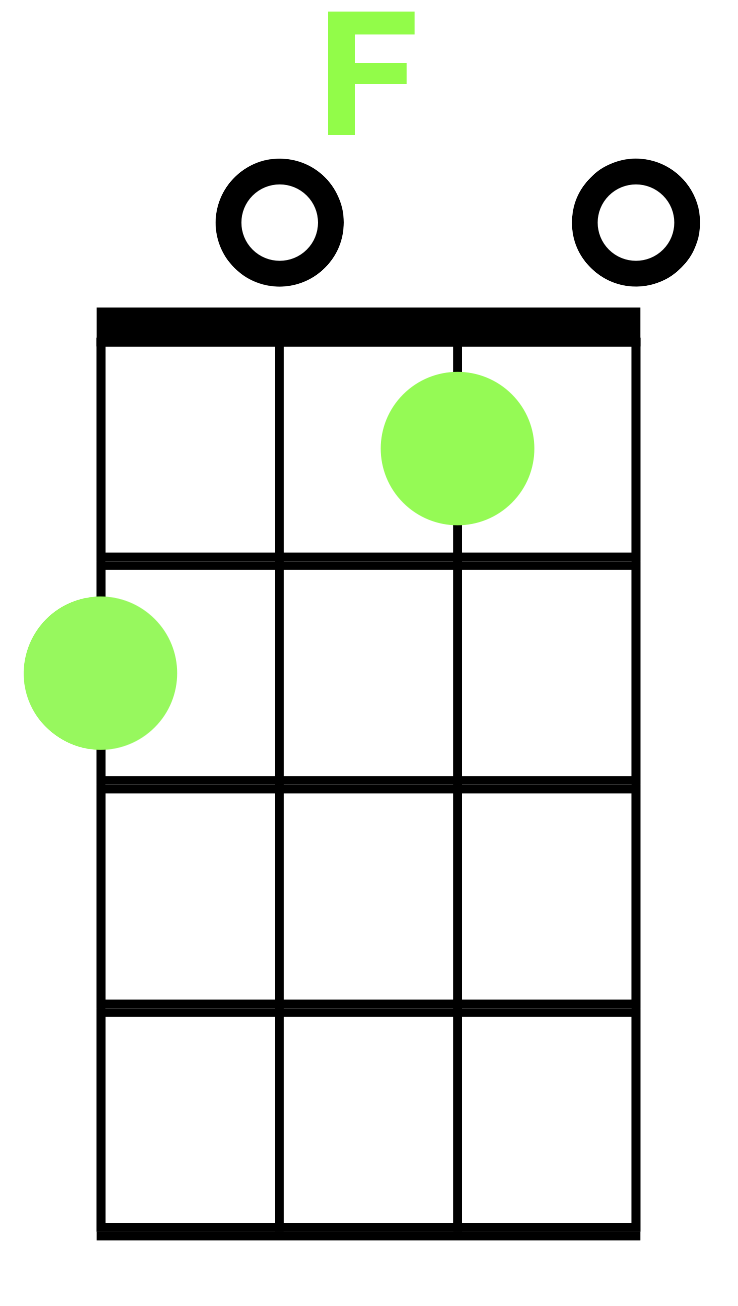 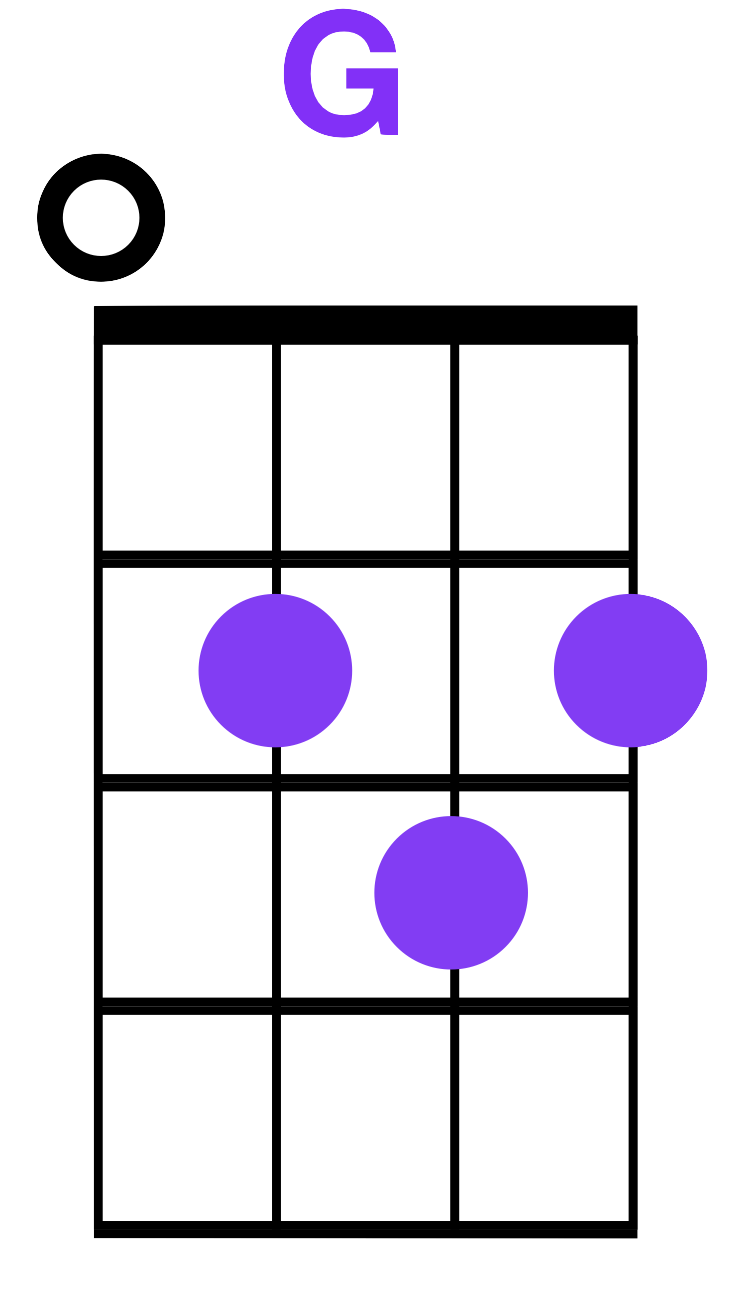 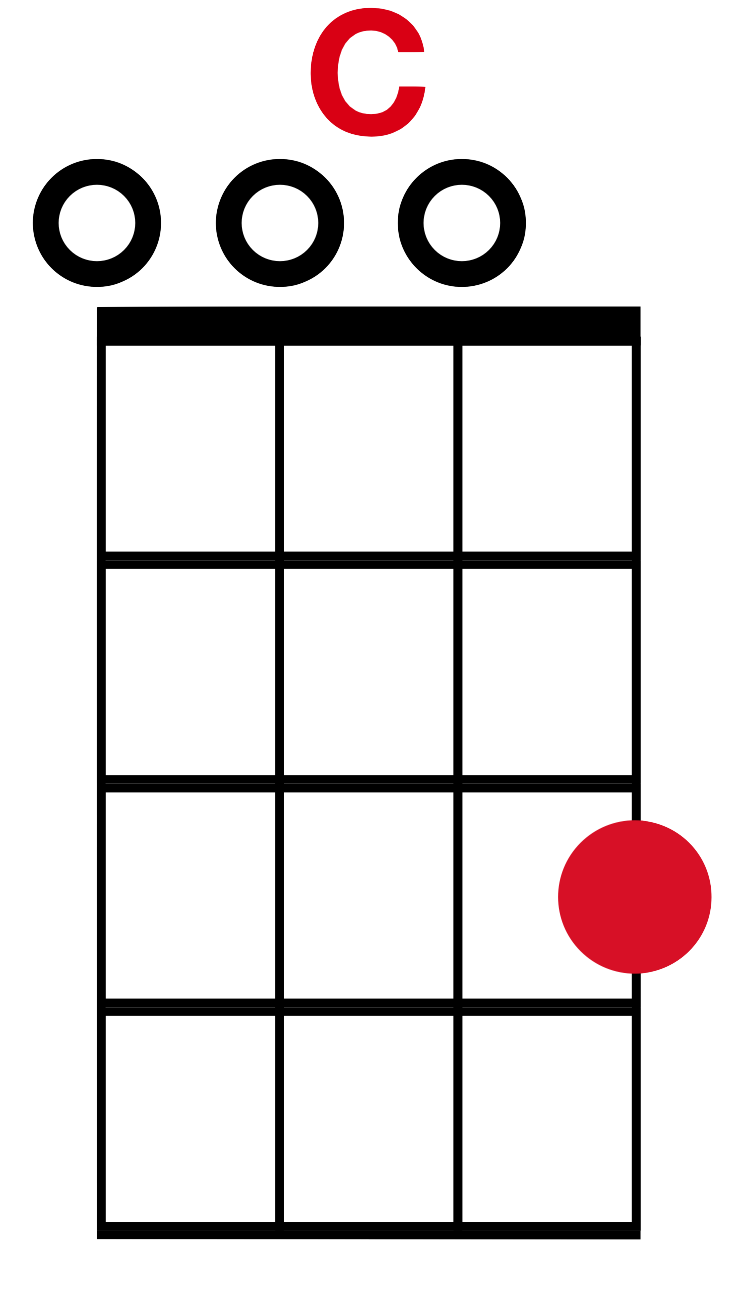 Take Me Home, Country Roads 
intro
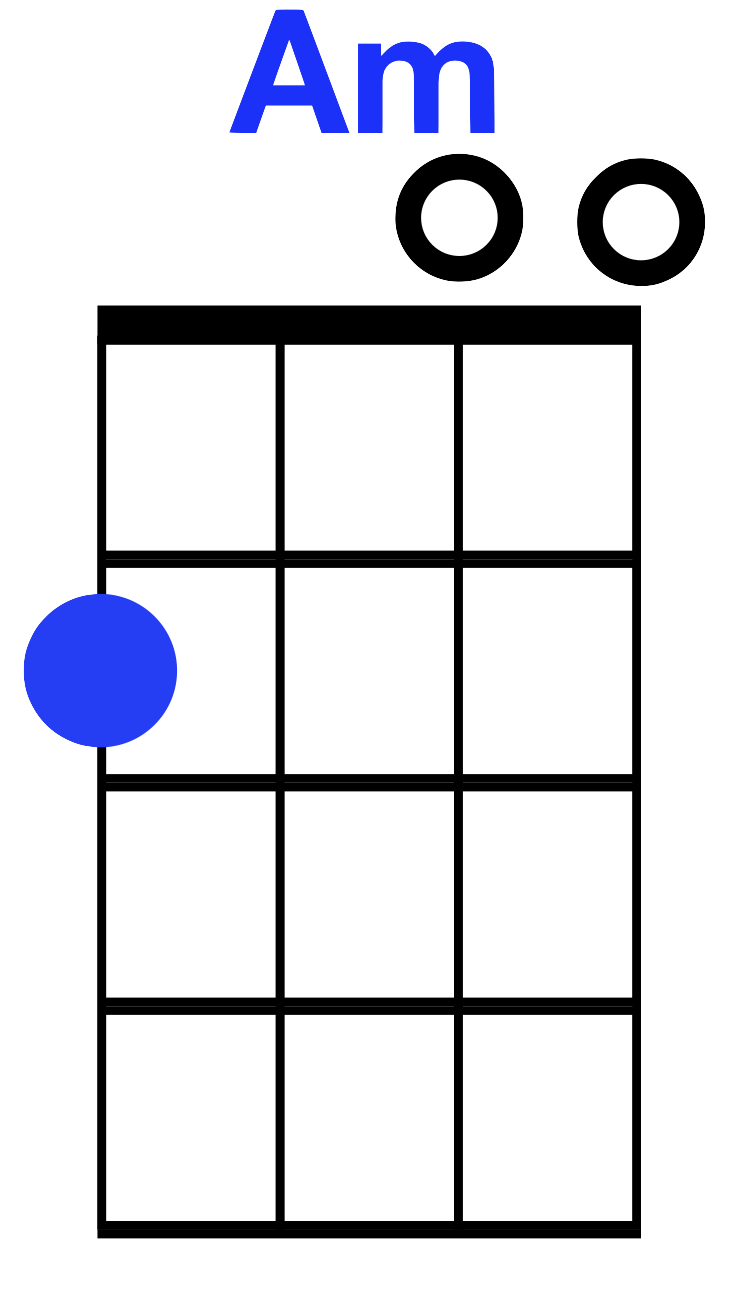 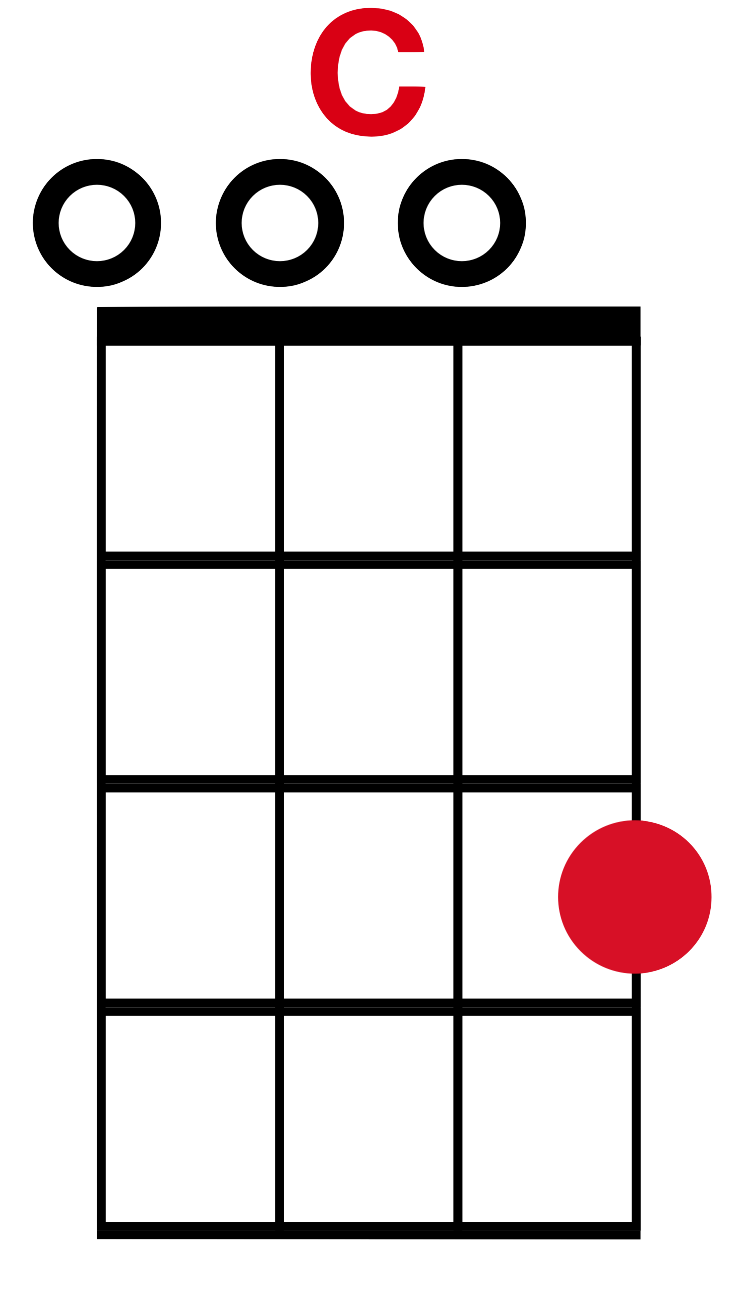 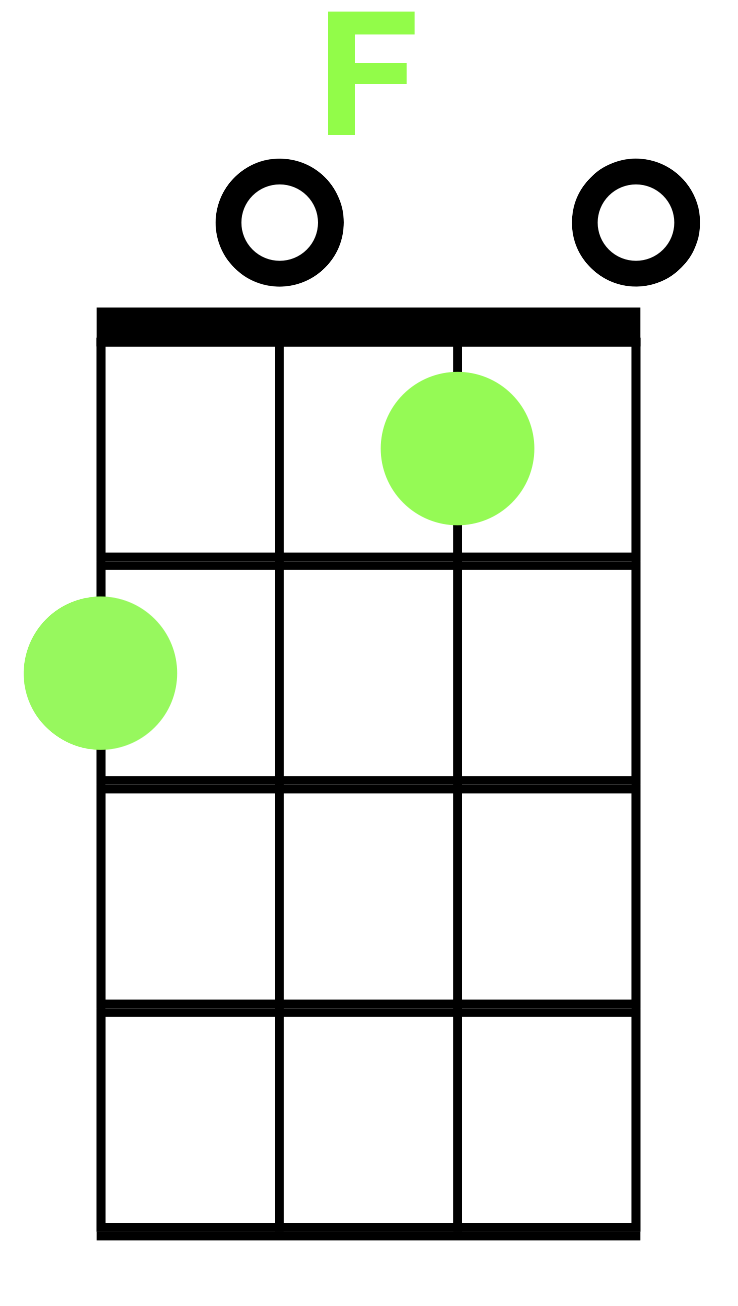 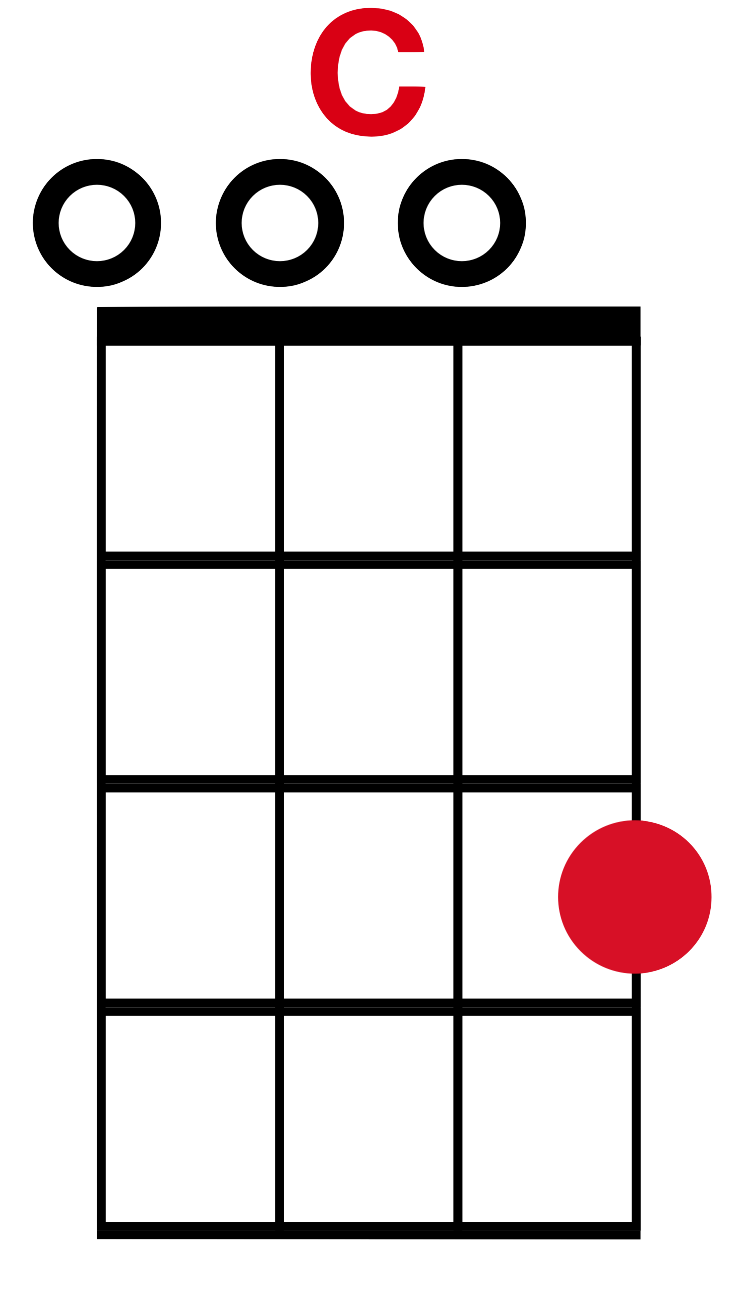 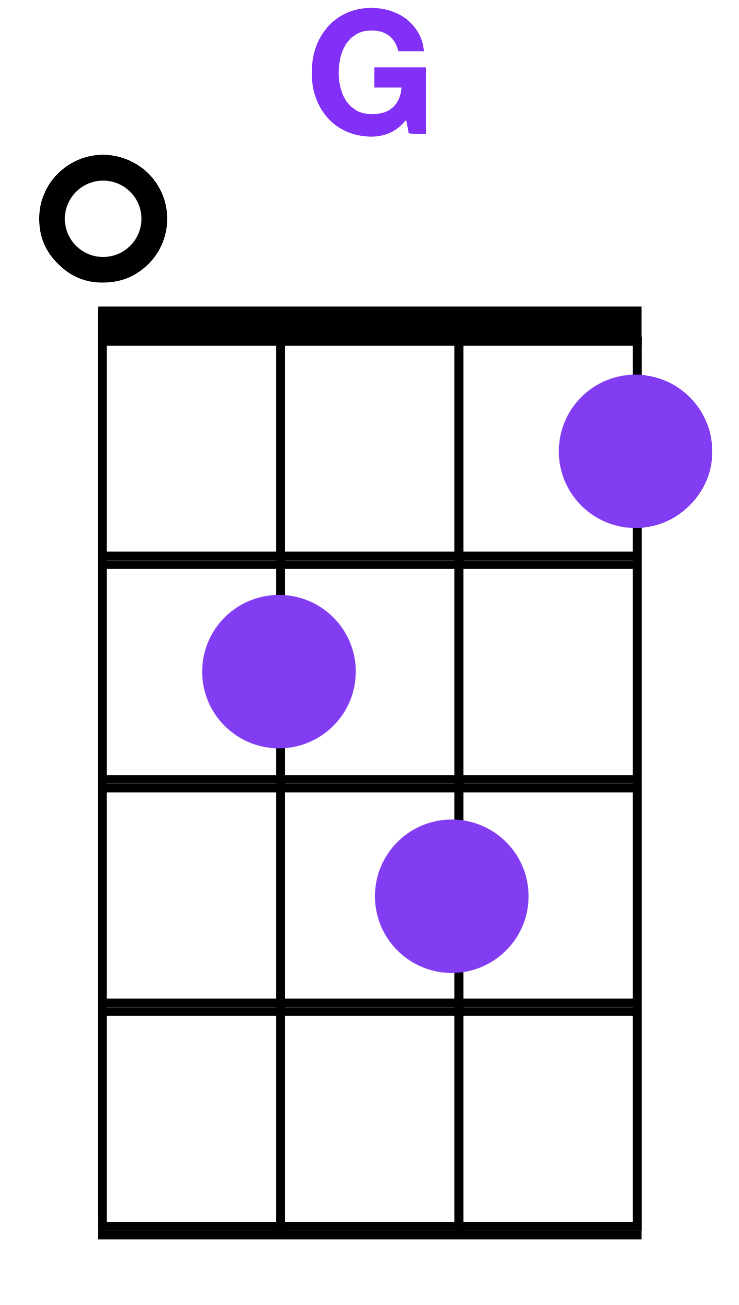 Take Me Home, Country Roads
C                     
…       Almost heaven,

Am                          
...      west Virginia

G			…     Blue Ridge Mountains

       F                     CShenendoah  River
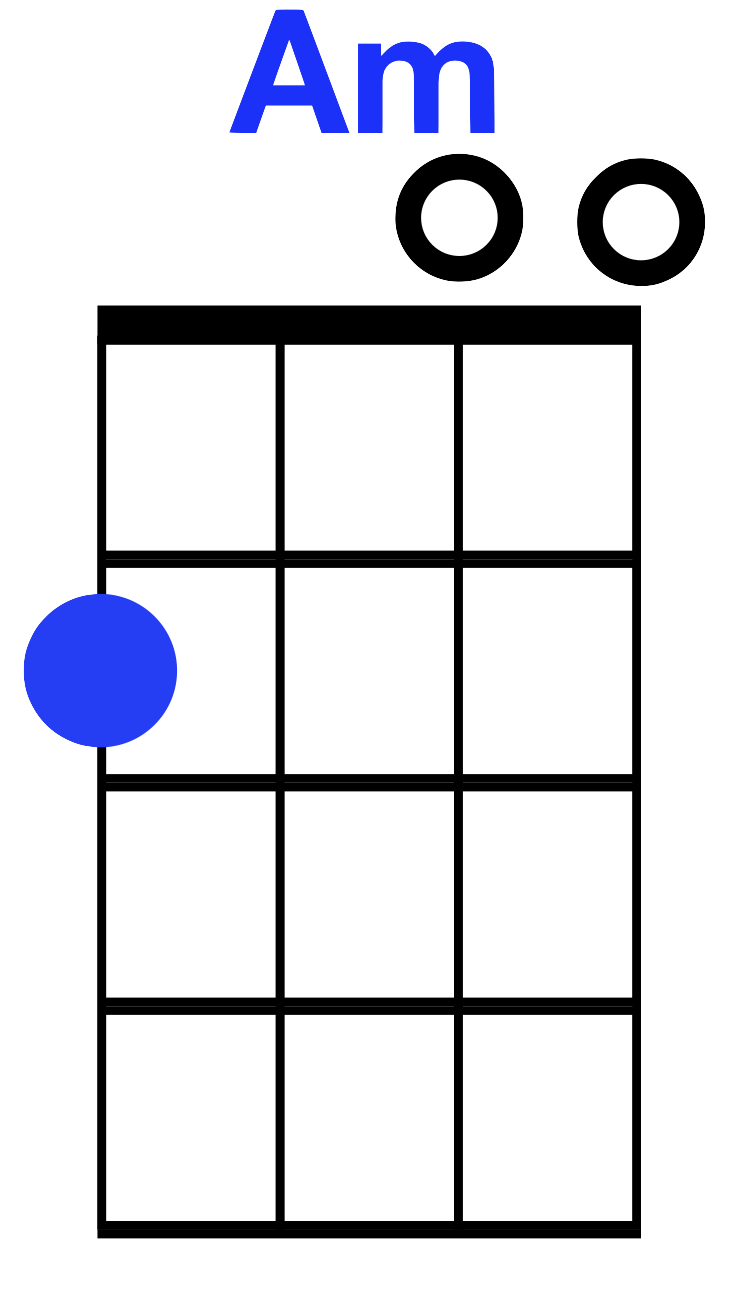 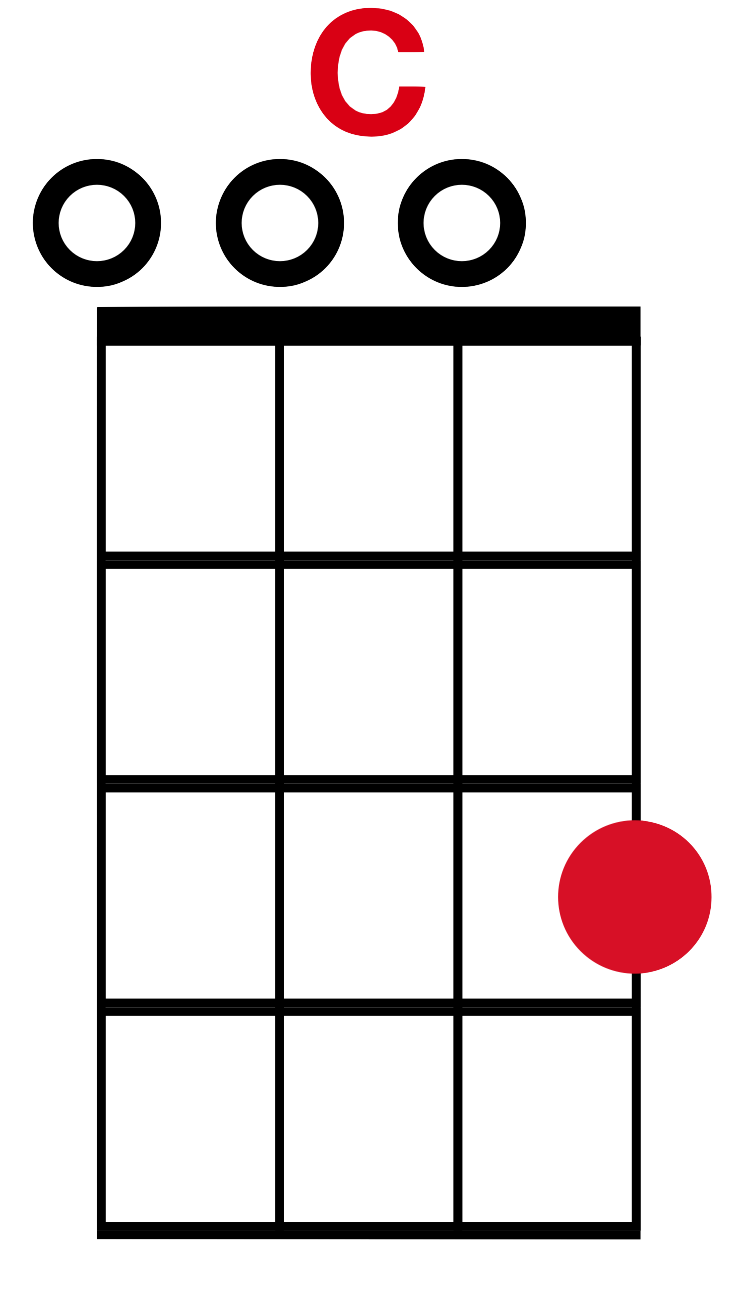 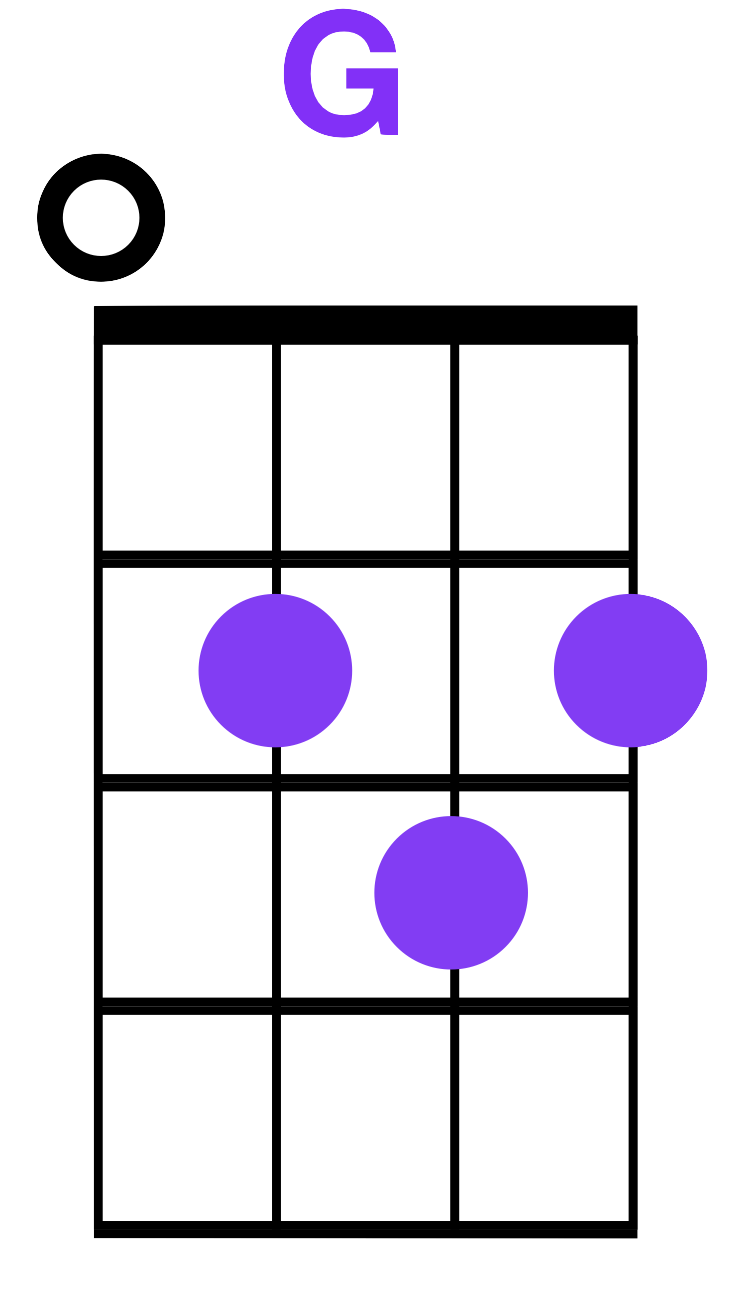 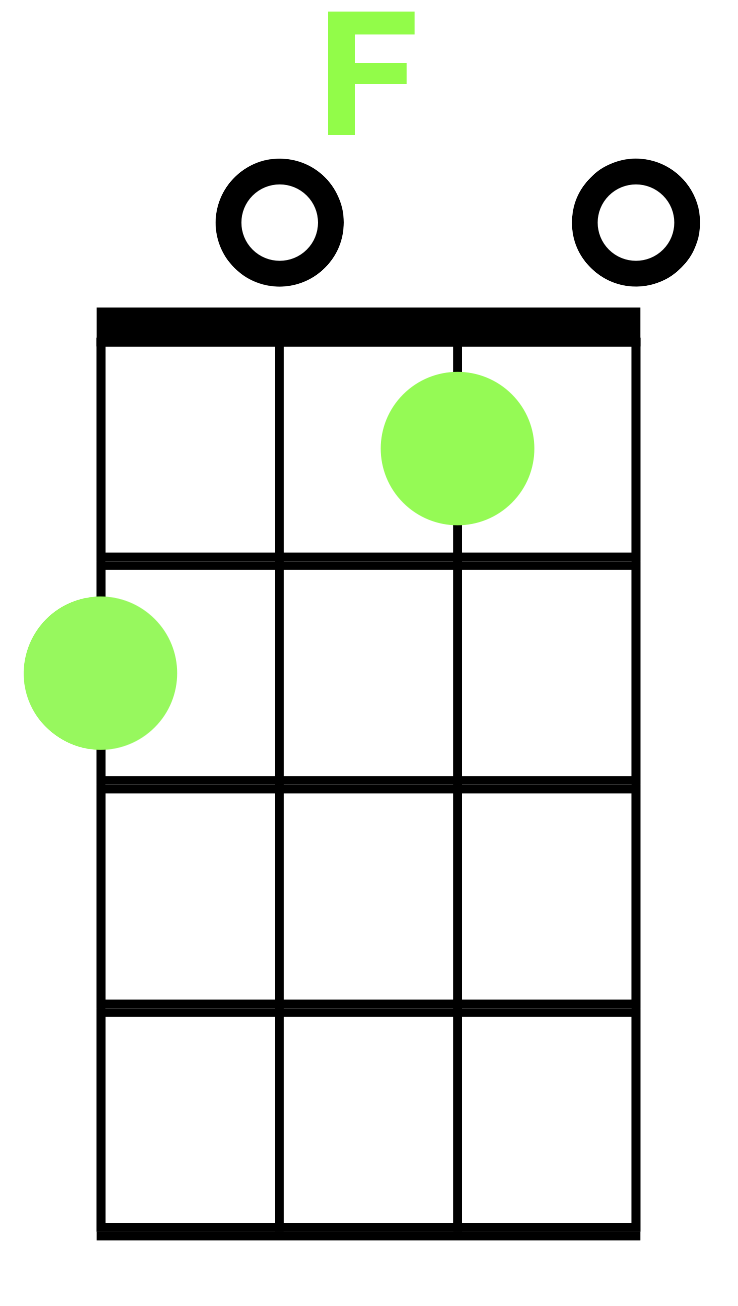 Take Me Home, Country Roads
C                     
…       Life is old there,

 Am                          
older than the trees.

G			Younger than the mountains

       F                         CGrowin’ like the breeze.
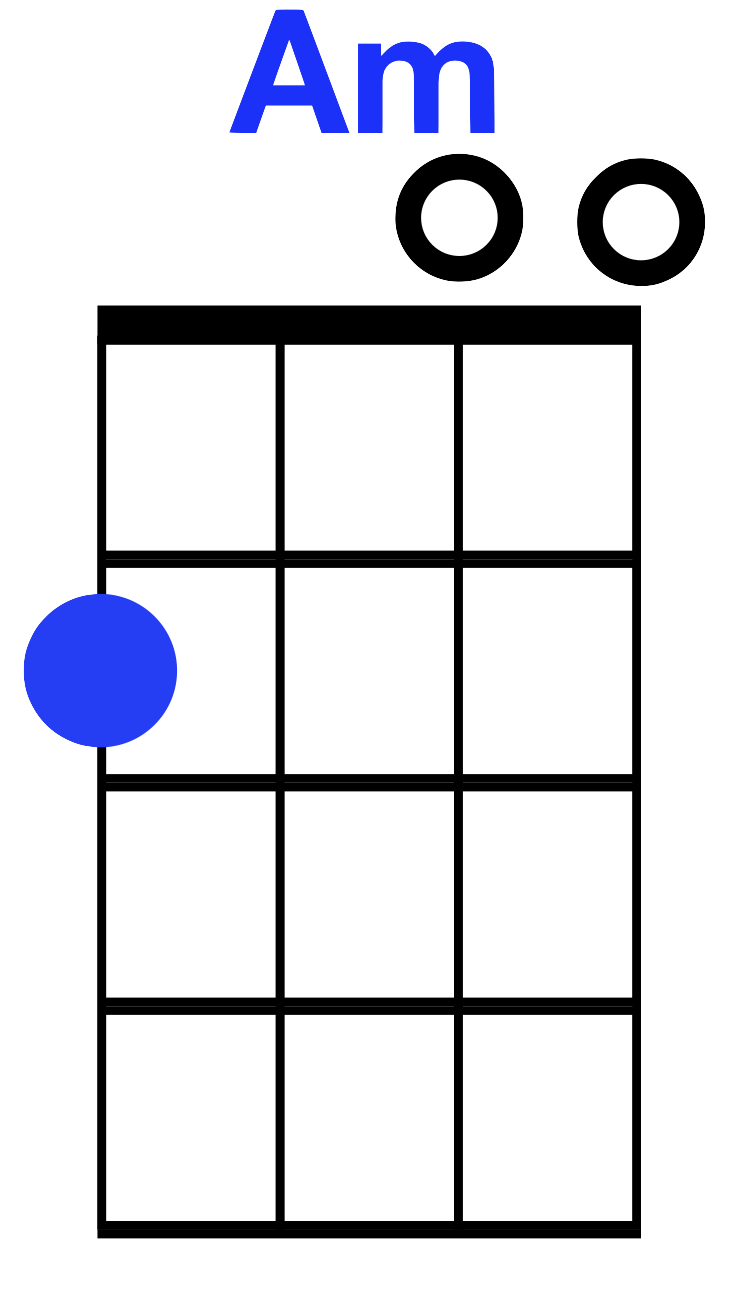 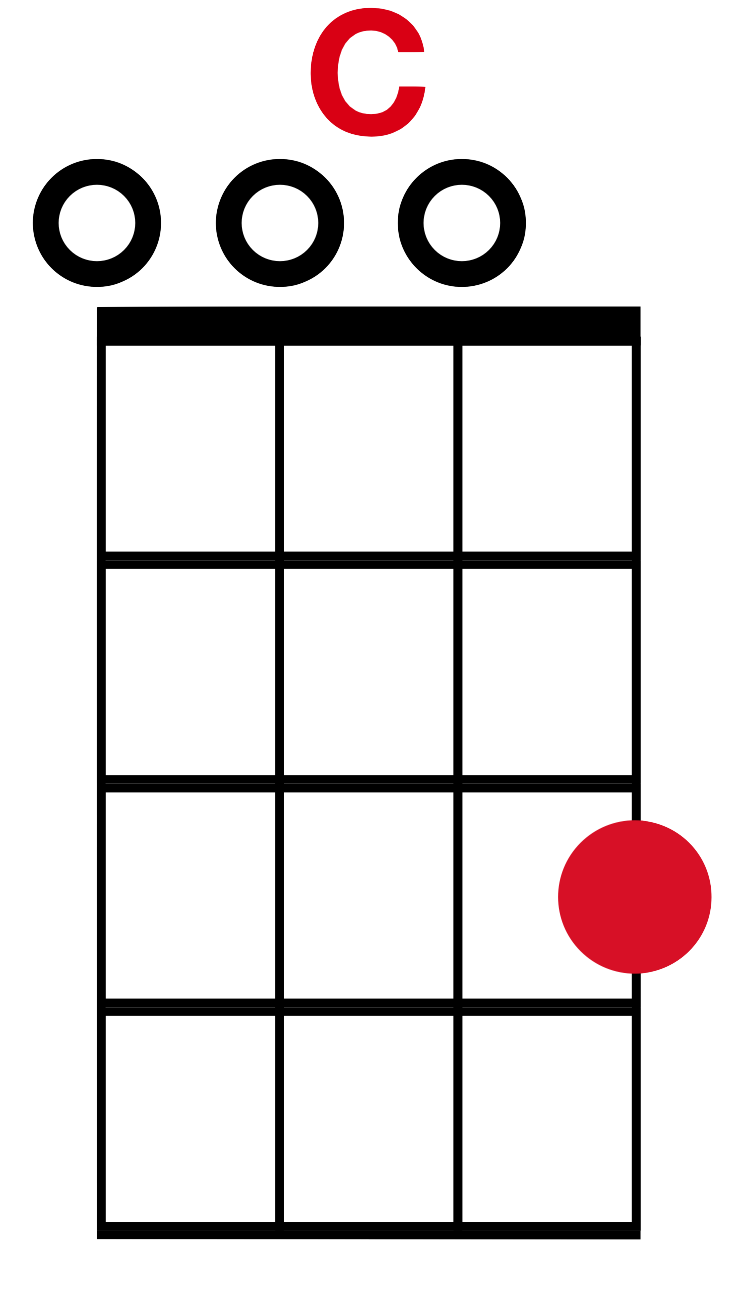 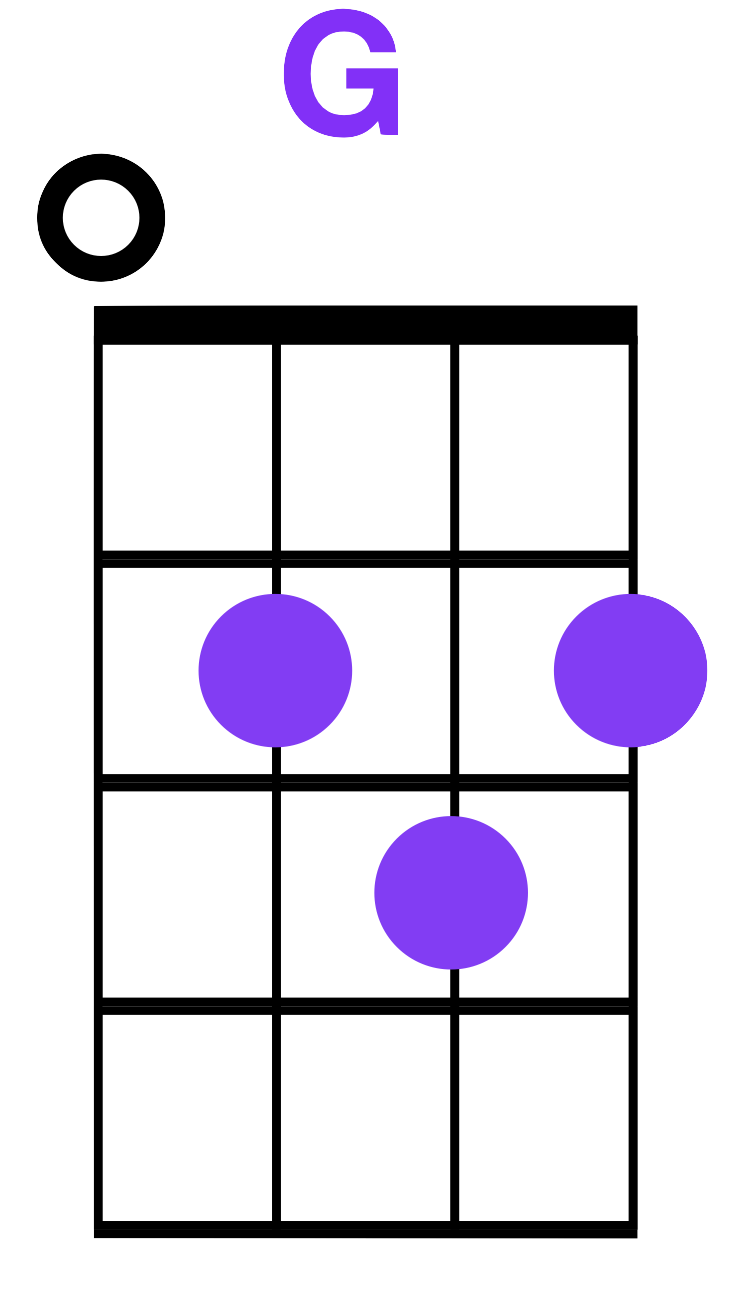 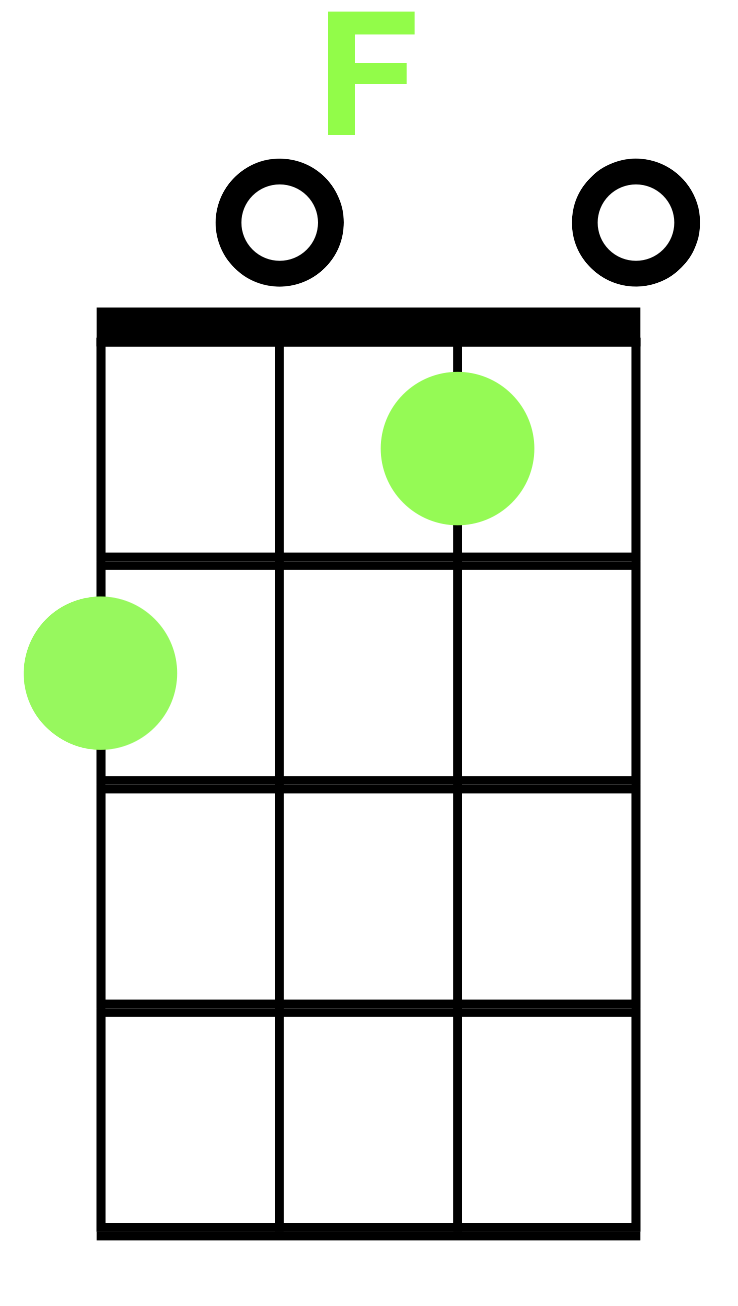 Take Me Home, Country Roads
C                     
Country roads

                     G			take me home
 
              Am                          
to the place 

           F                        I belong
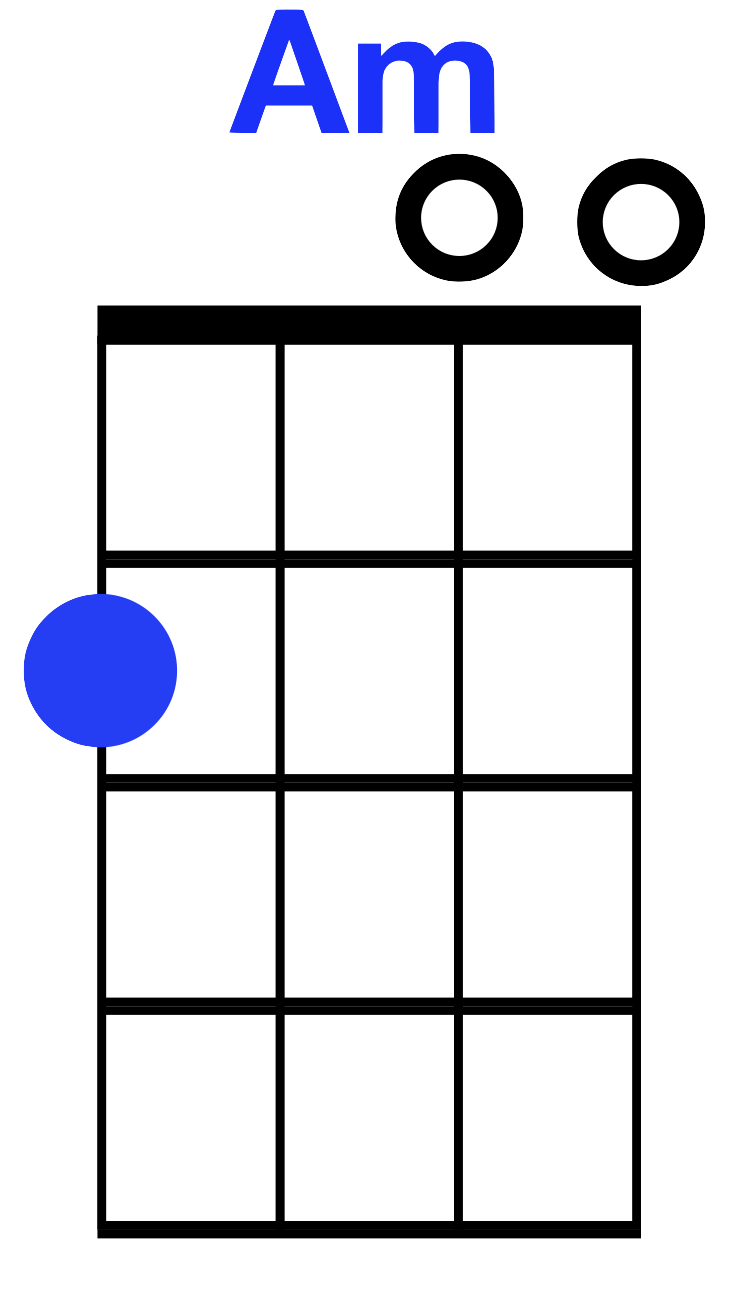 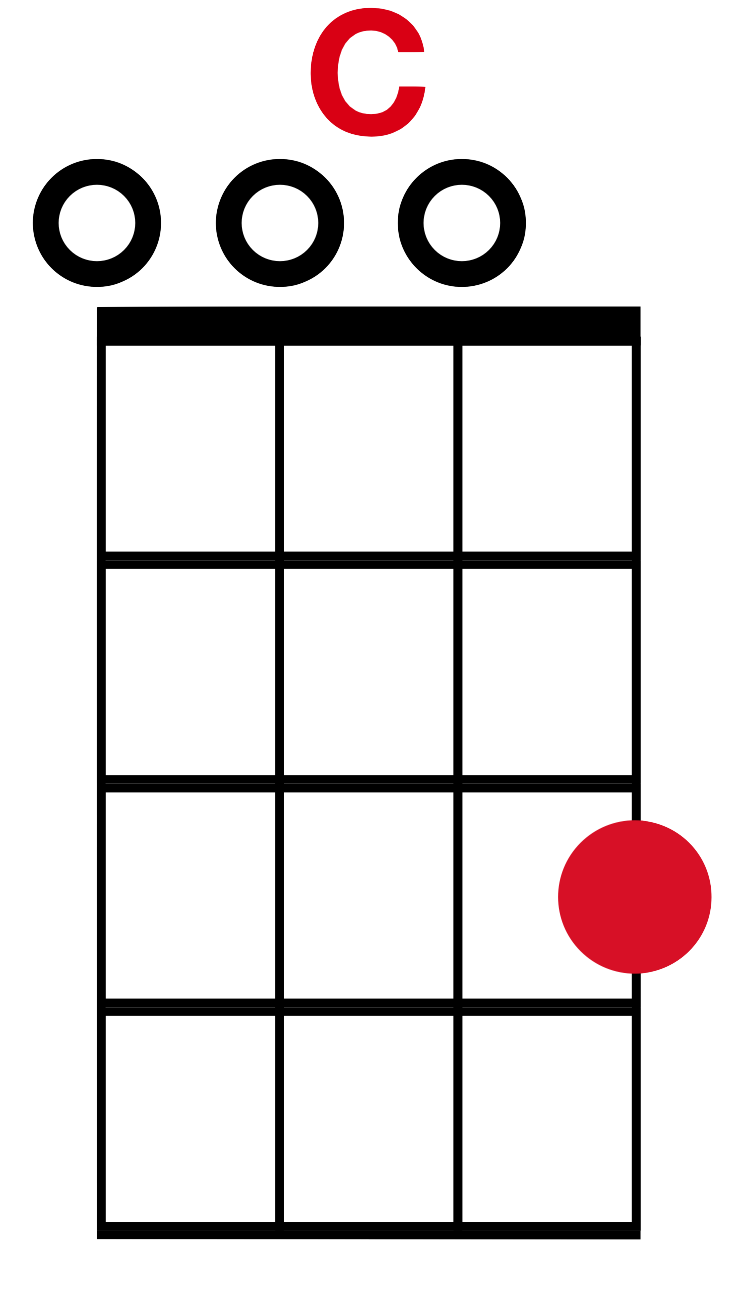 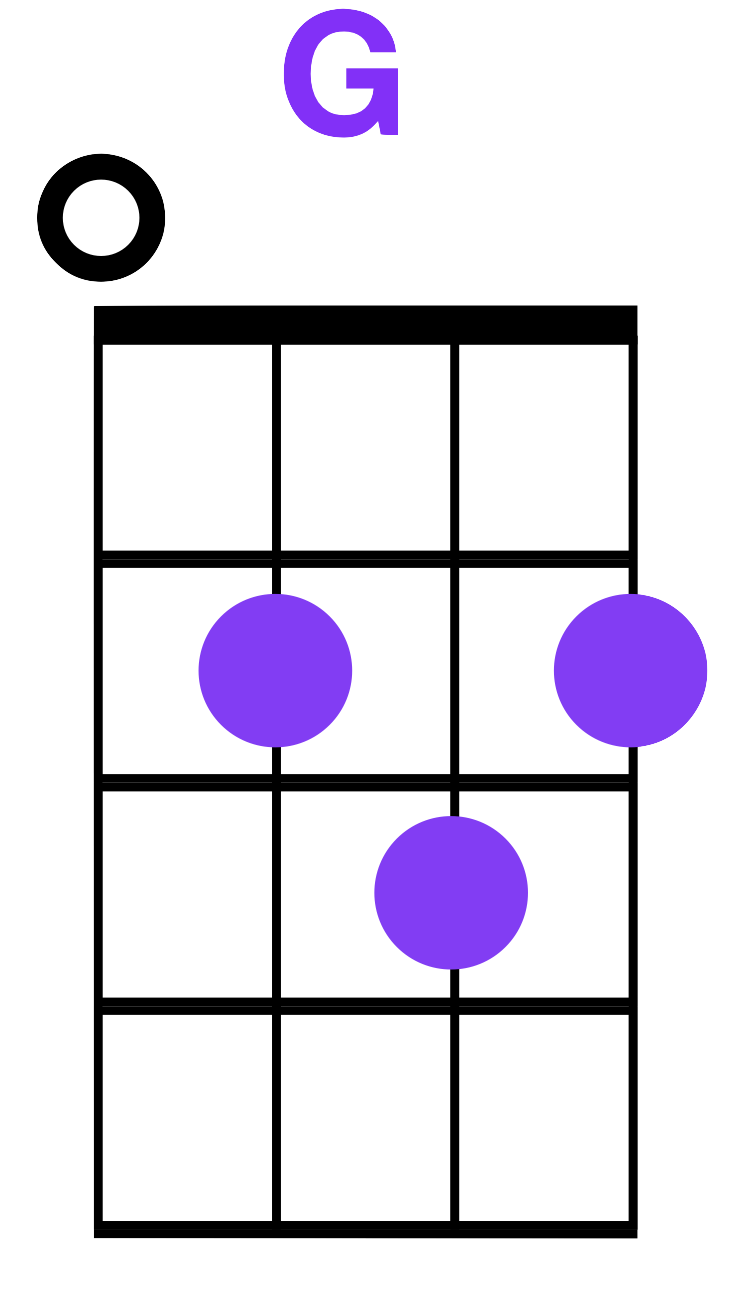 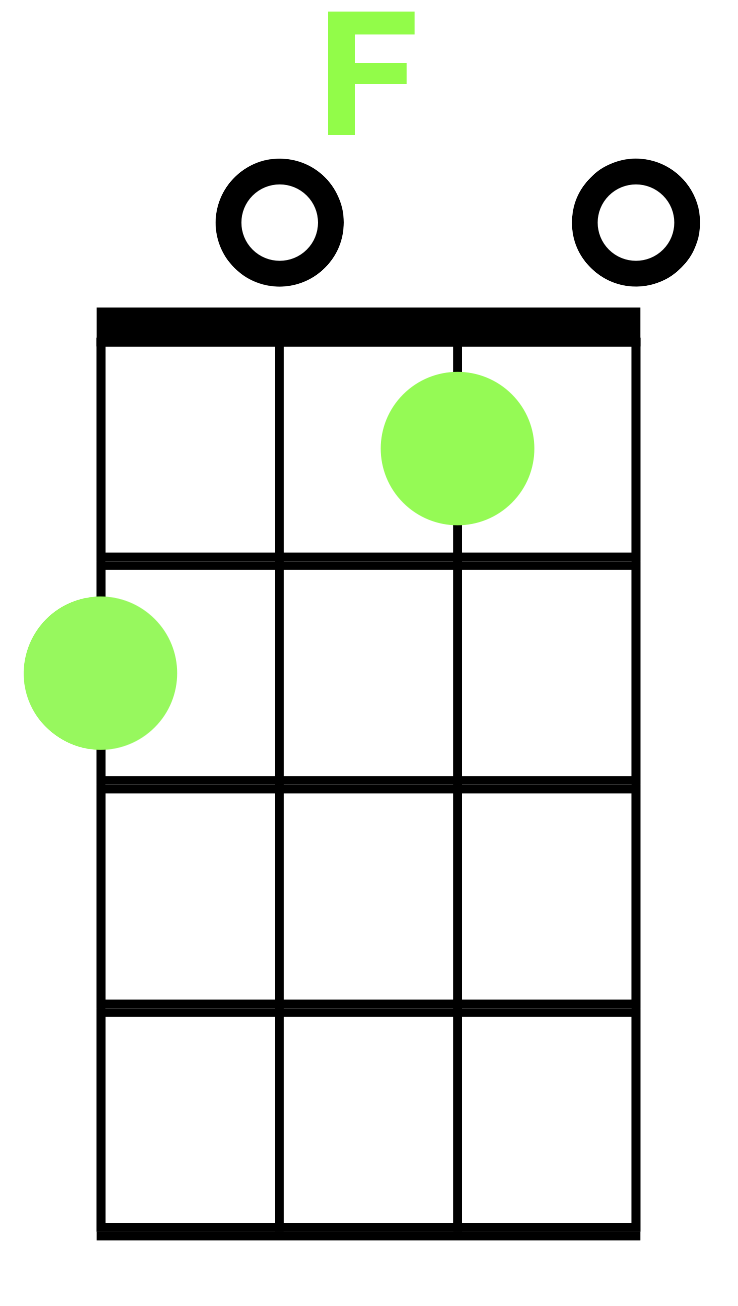 Take Me Home, Country Roads
C                     
West Virginia

                         G			mountain momma
 
                      F                        Take me home 

                     C                     
Country Roads
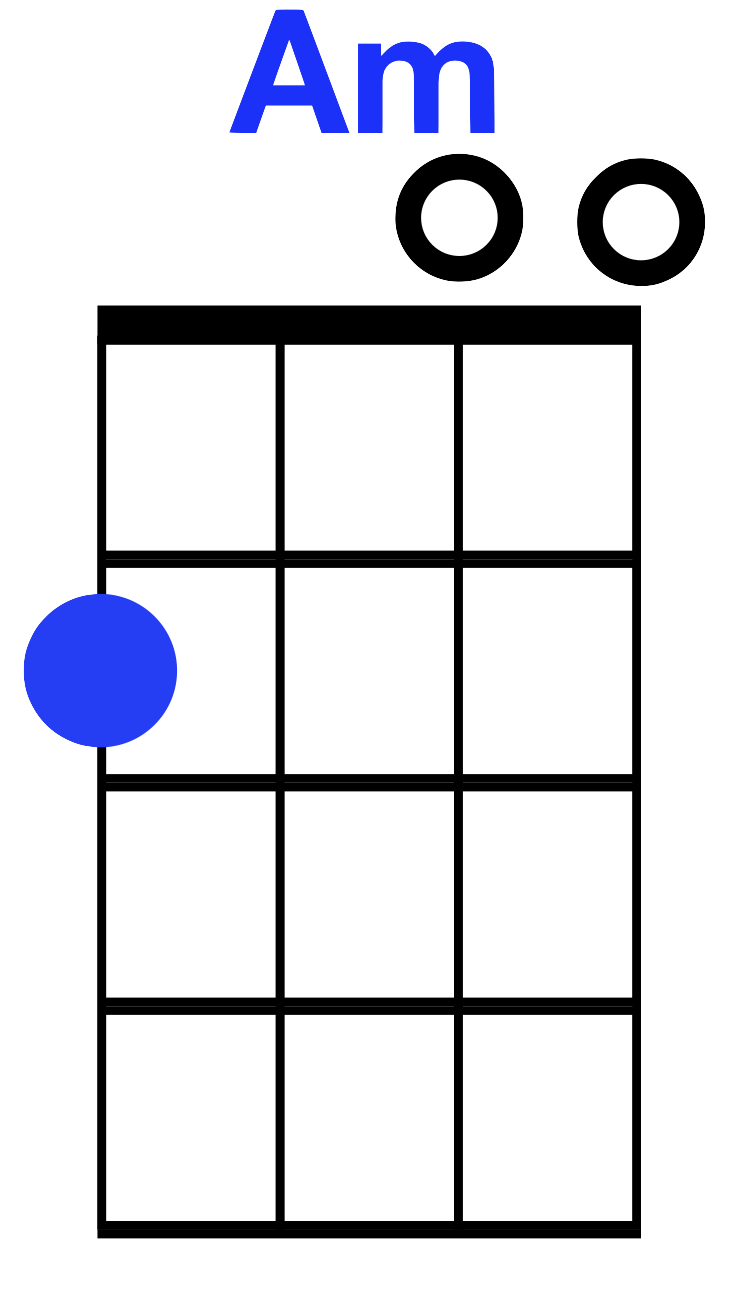 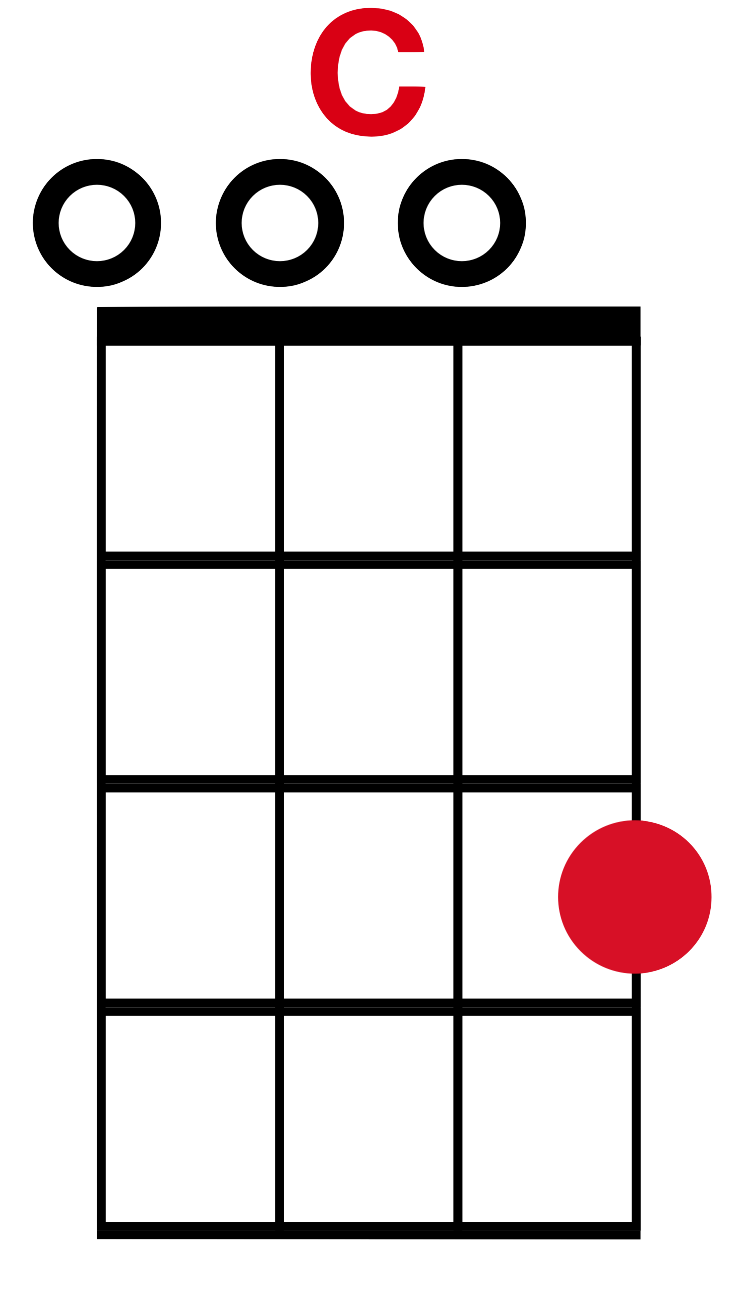 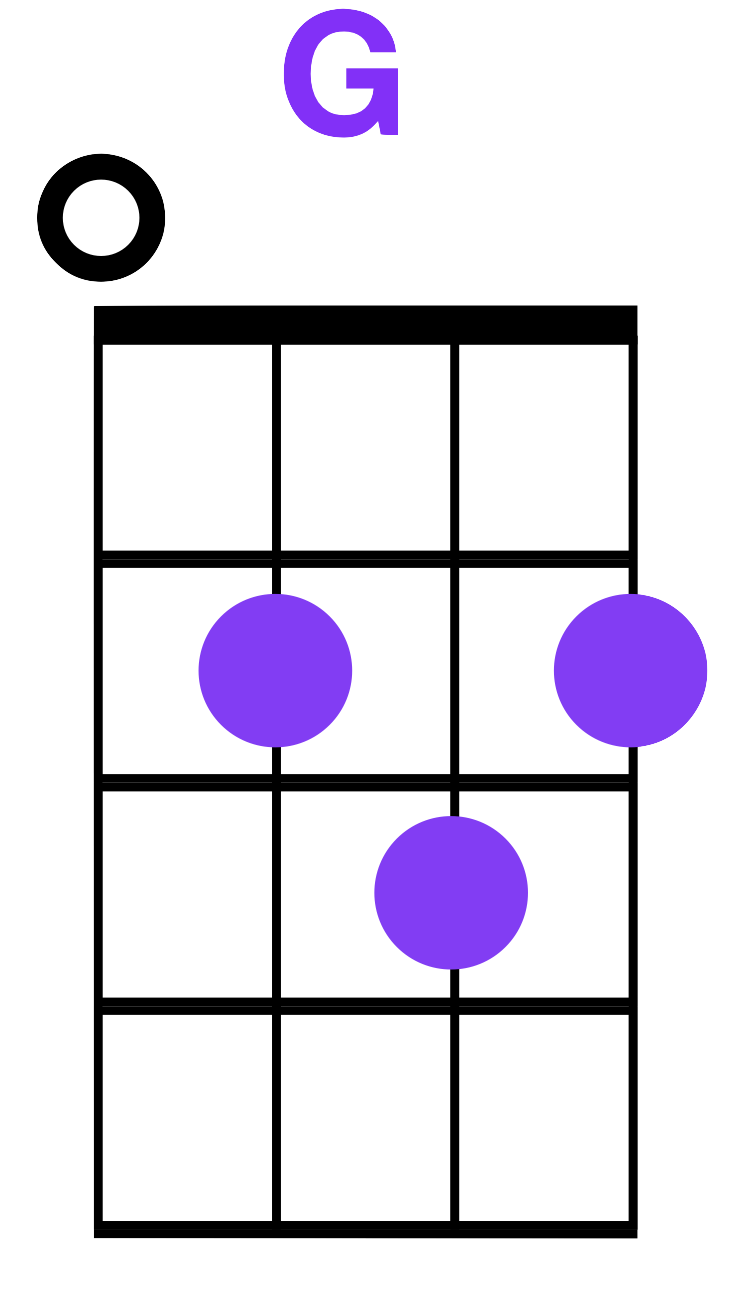 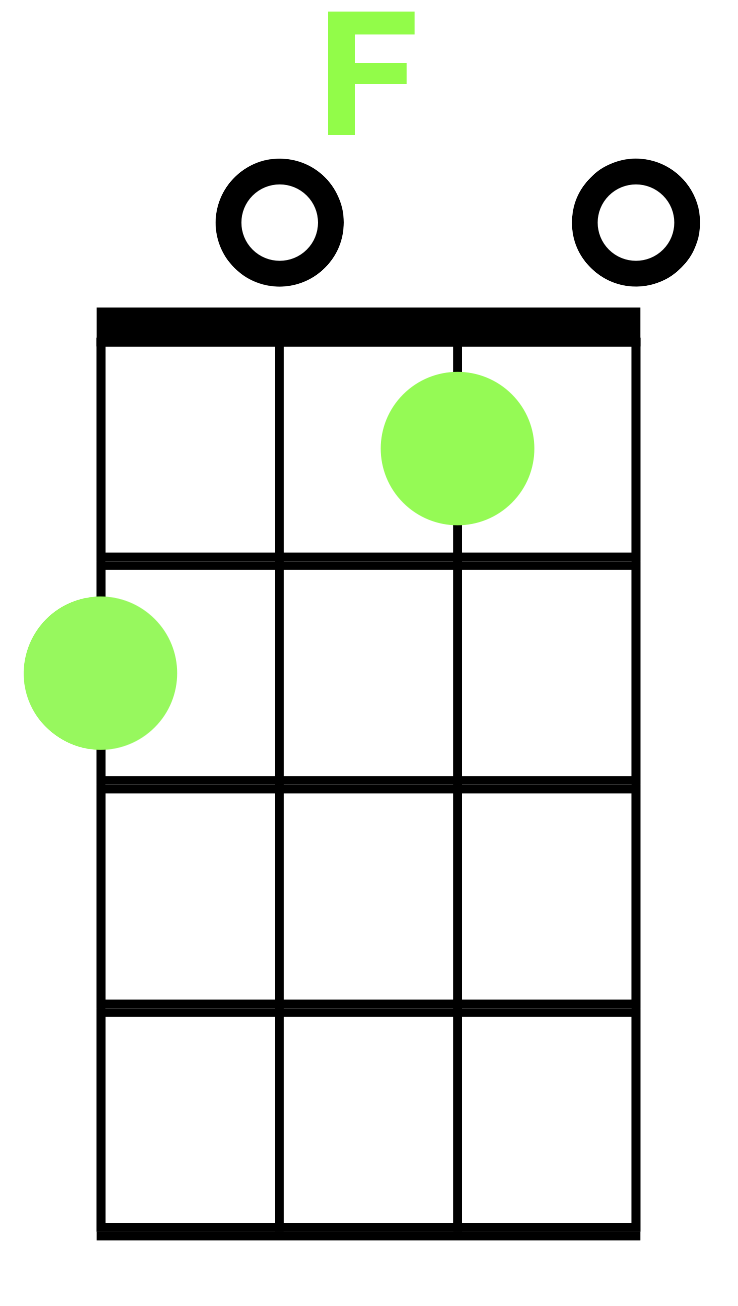 Take Me Home, Country Roads
C                     
…       All my memories 

Am                          
...      gather ‘round her

G			…     miners lady

       F                            CStranger to blue water
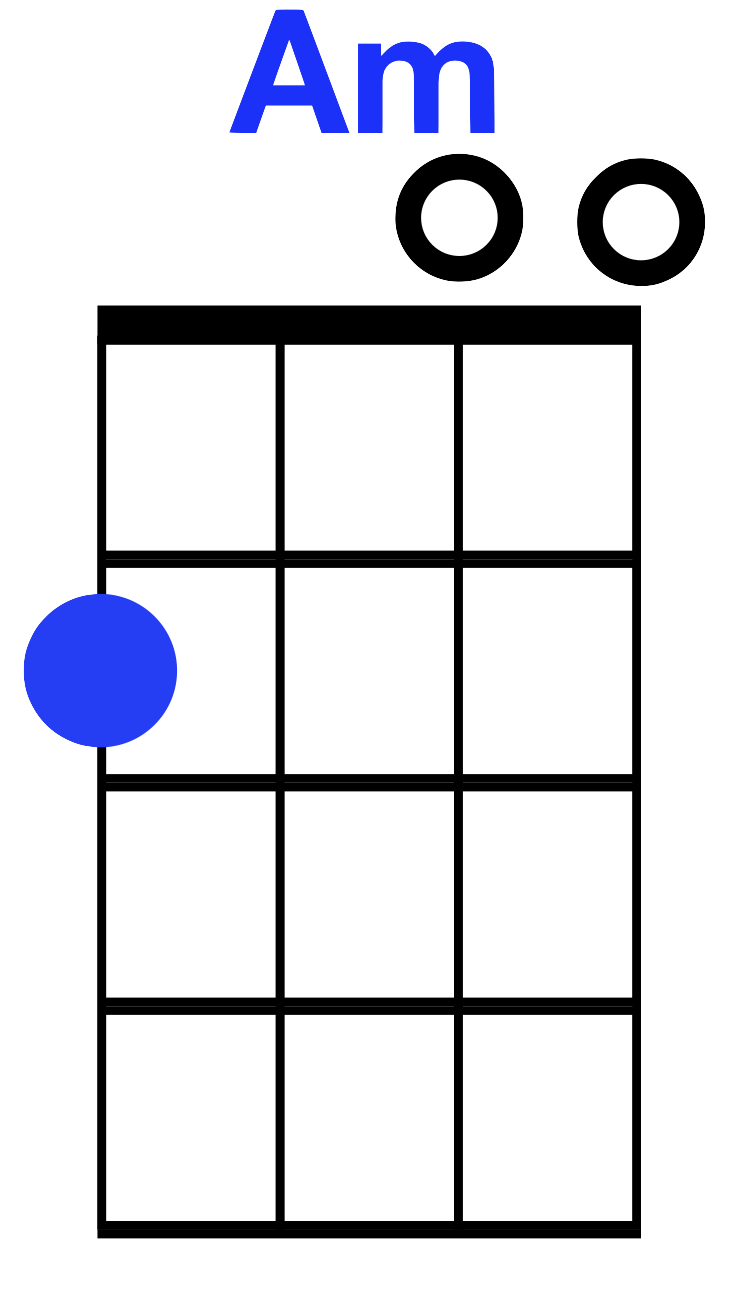 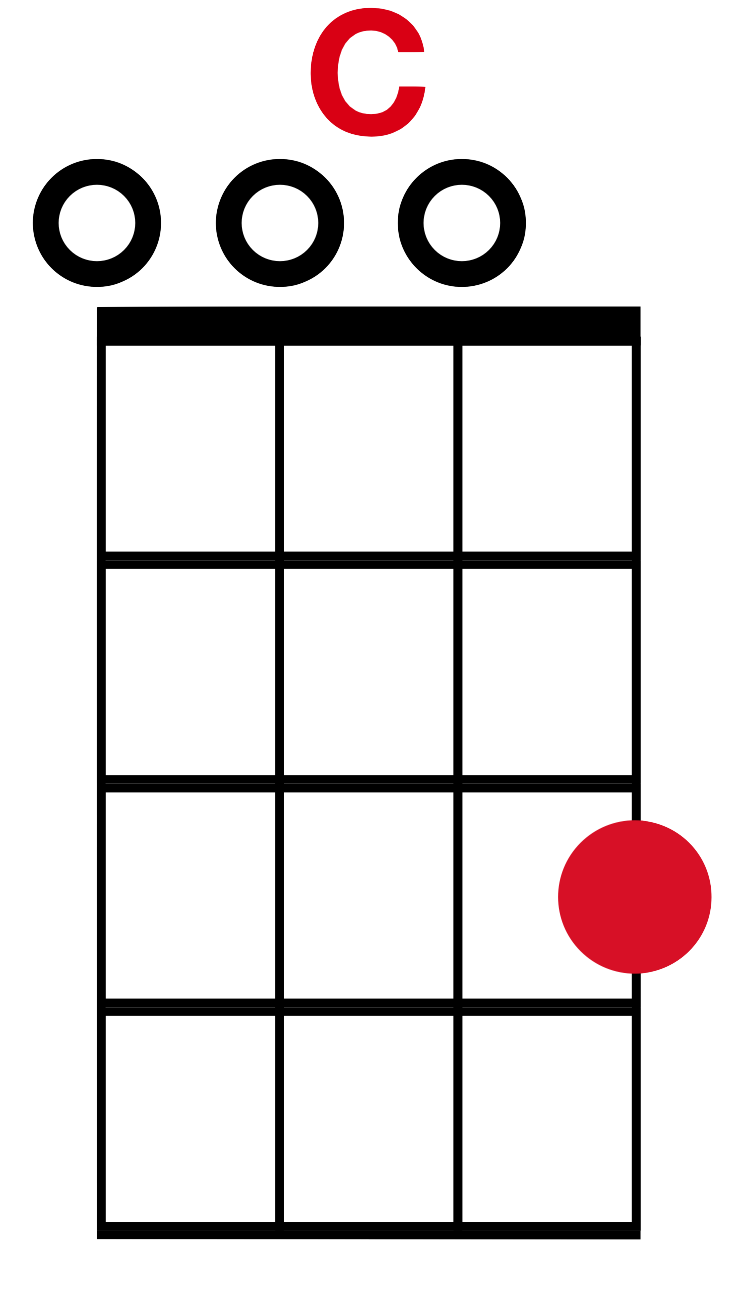 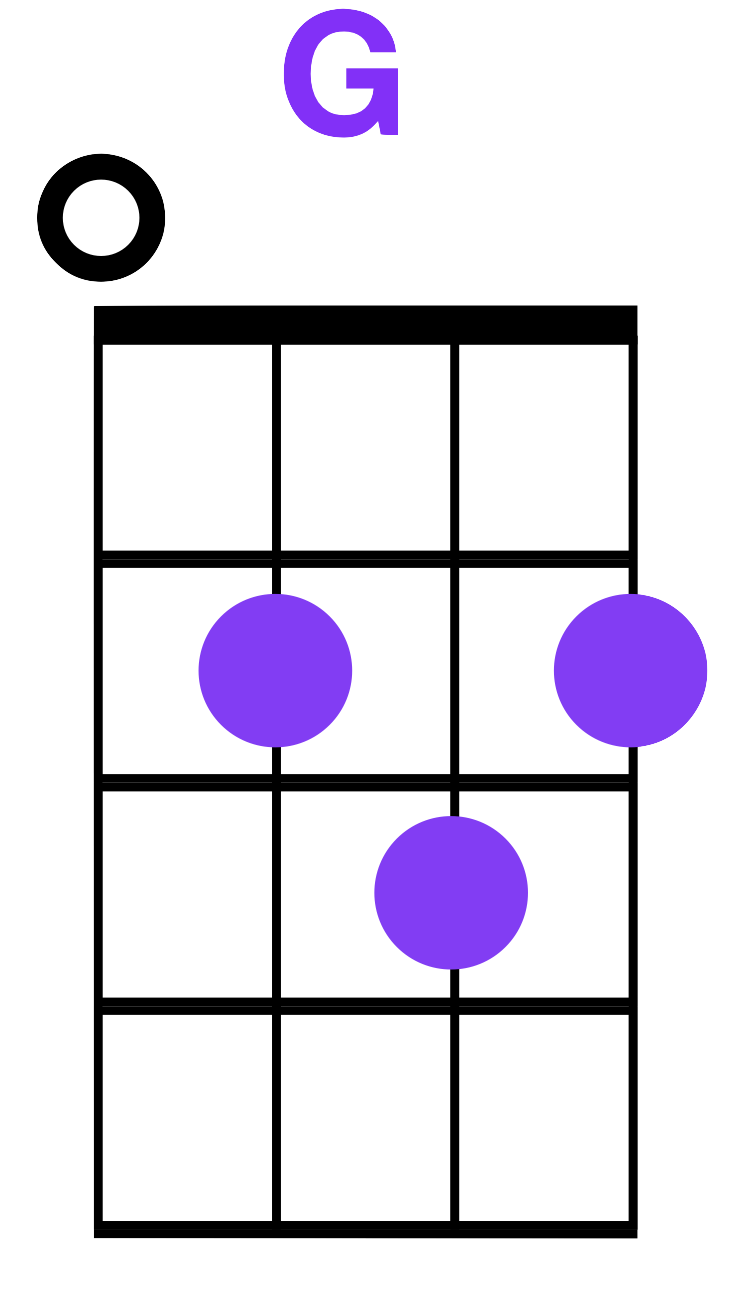 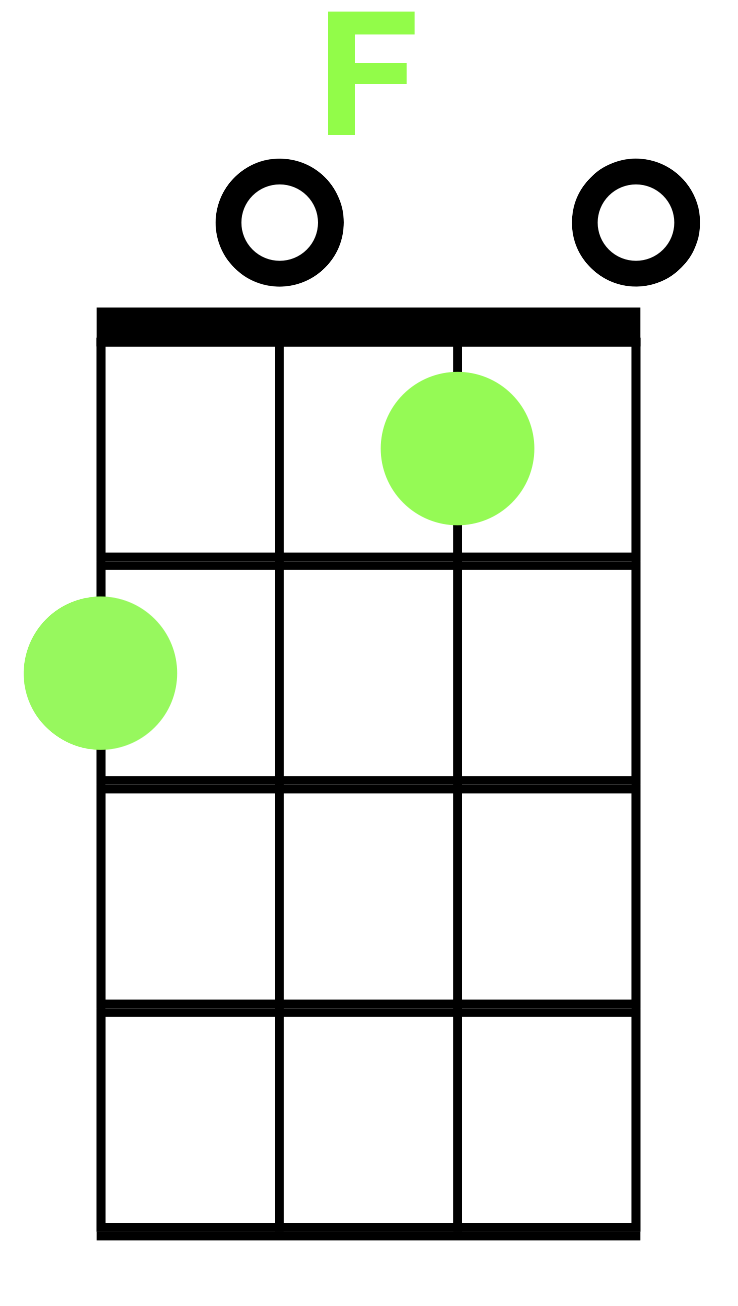 Take Me Home, Country Roads
C                     
…       Dark and dusty 

   Am                          
Painted on the sky

    G			Misty taste of moonshine,

        F                        CTeardrops in my eye
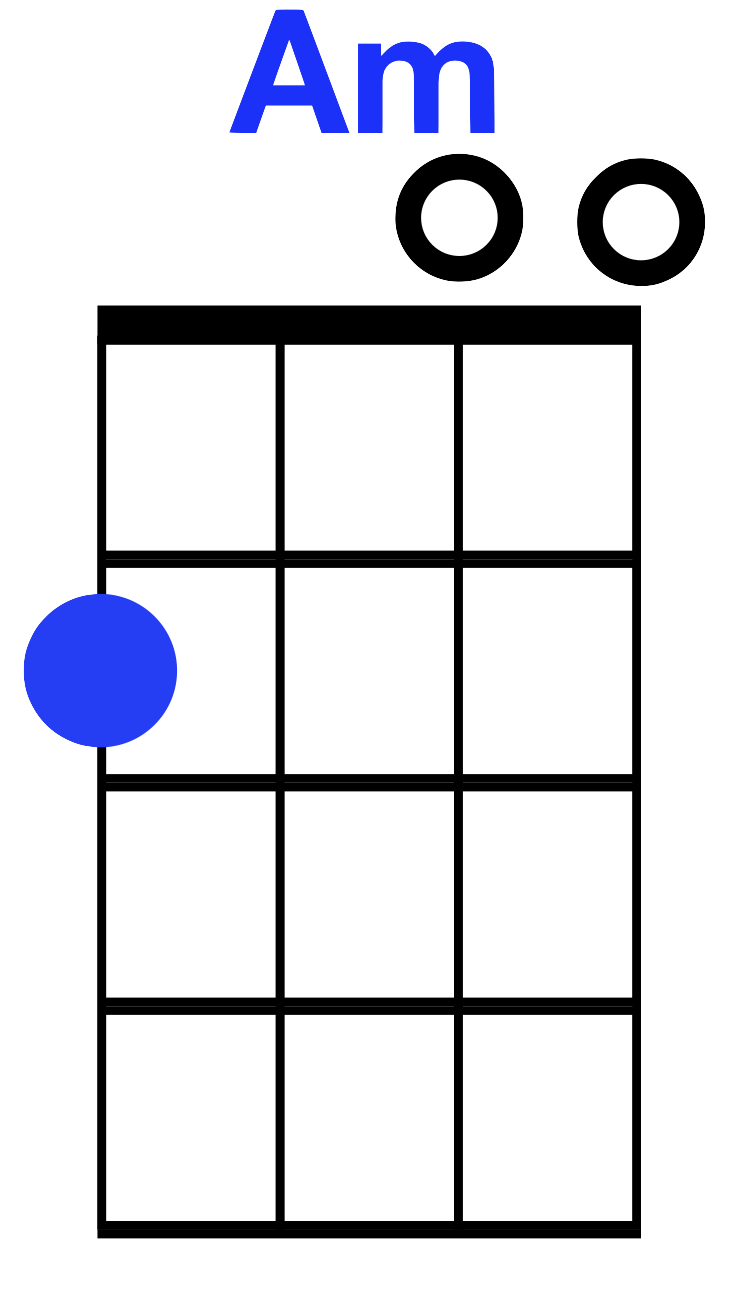 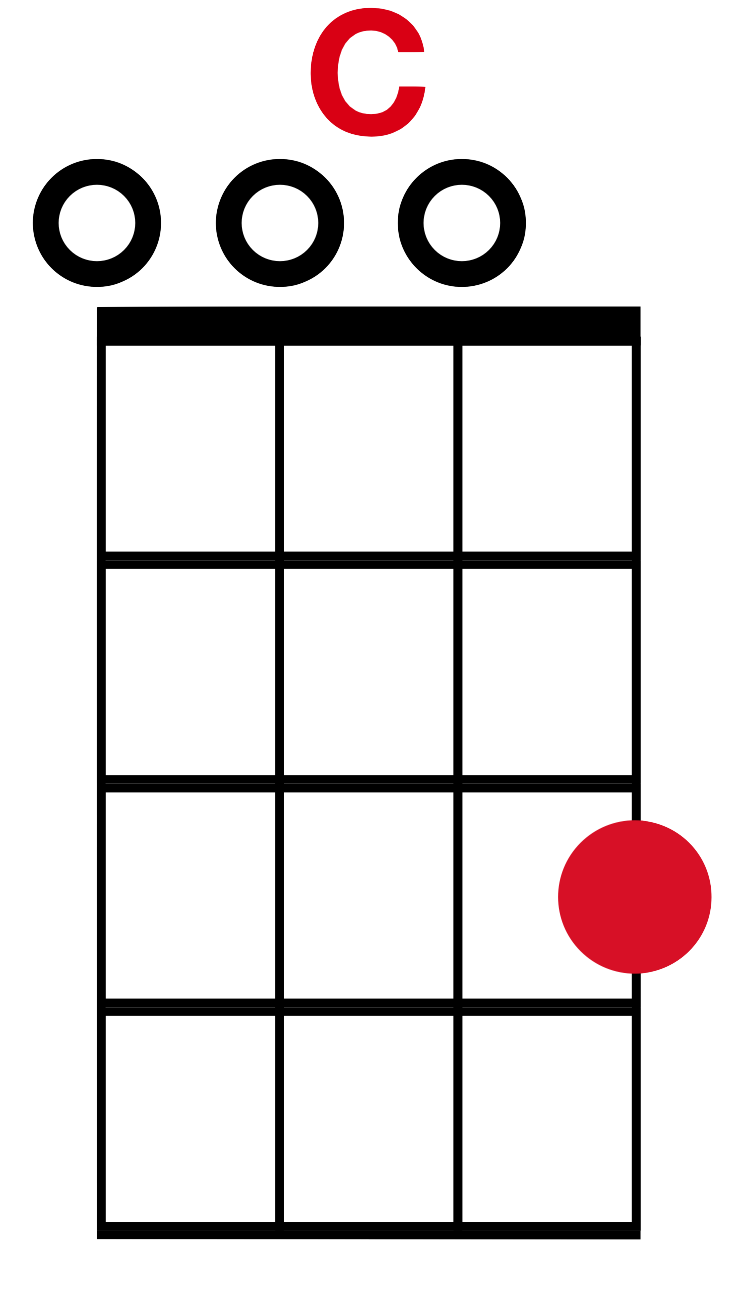 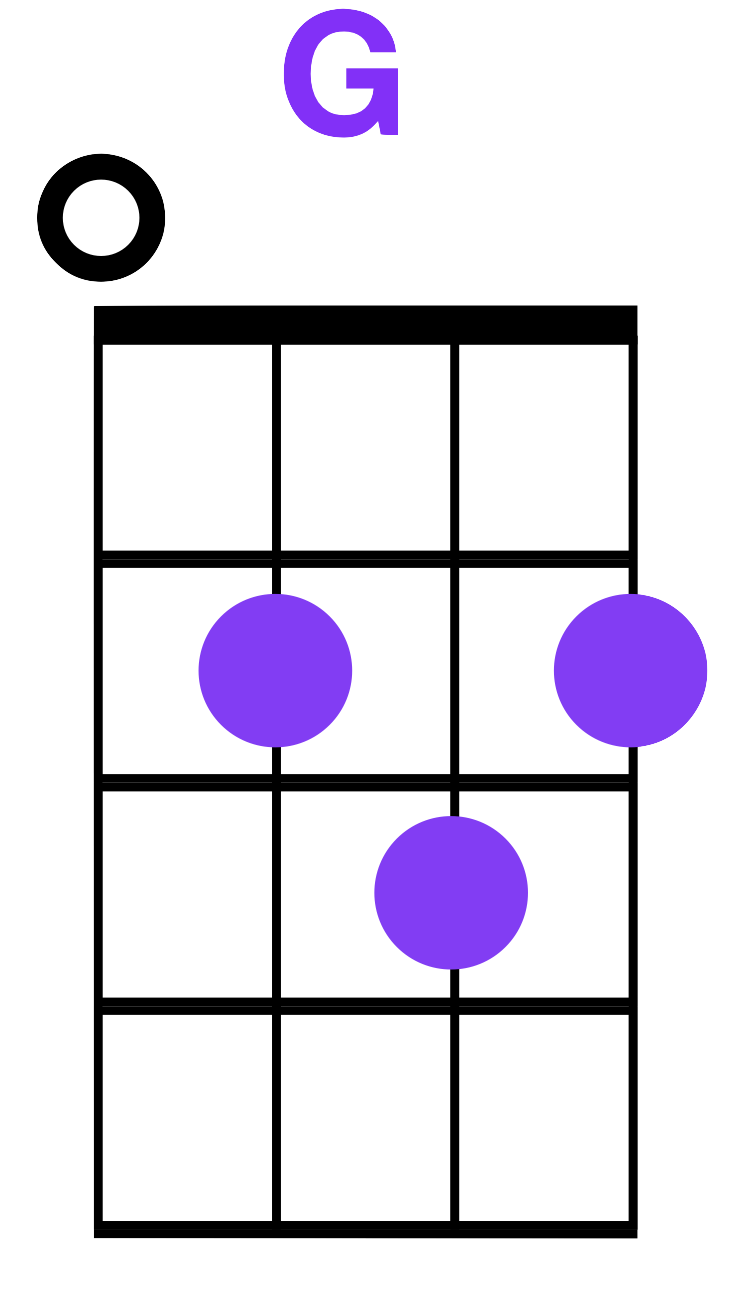 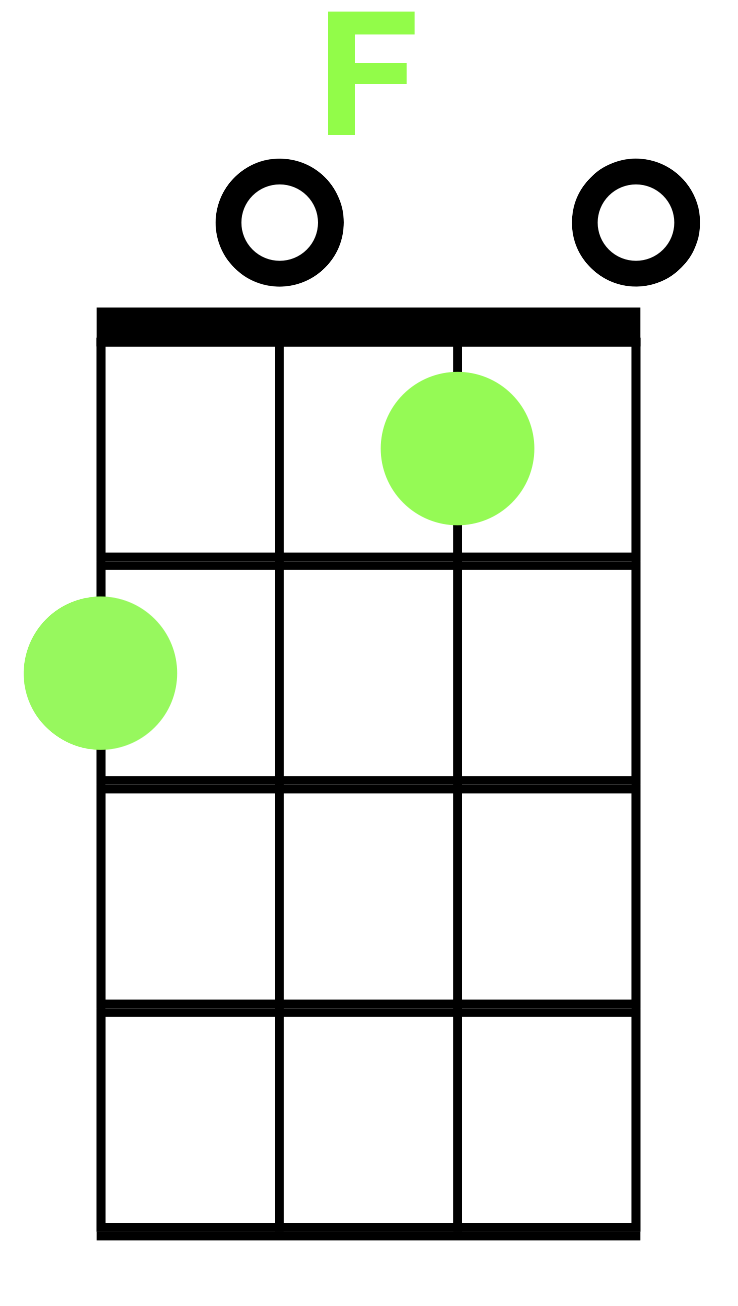 Take Me Home, Country Roads
C                     
Country roads

                     G			take me home
 
              Am                          
to the place 

           F                        I belong
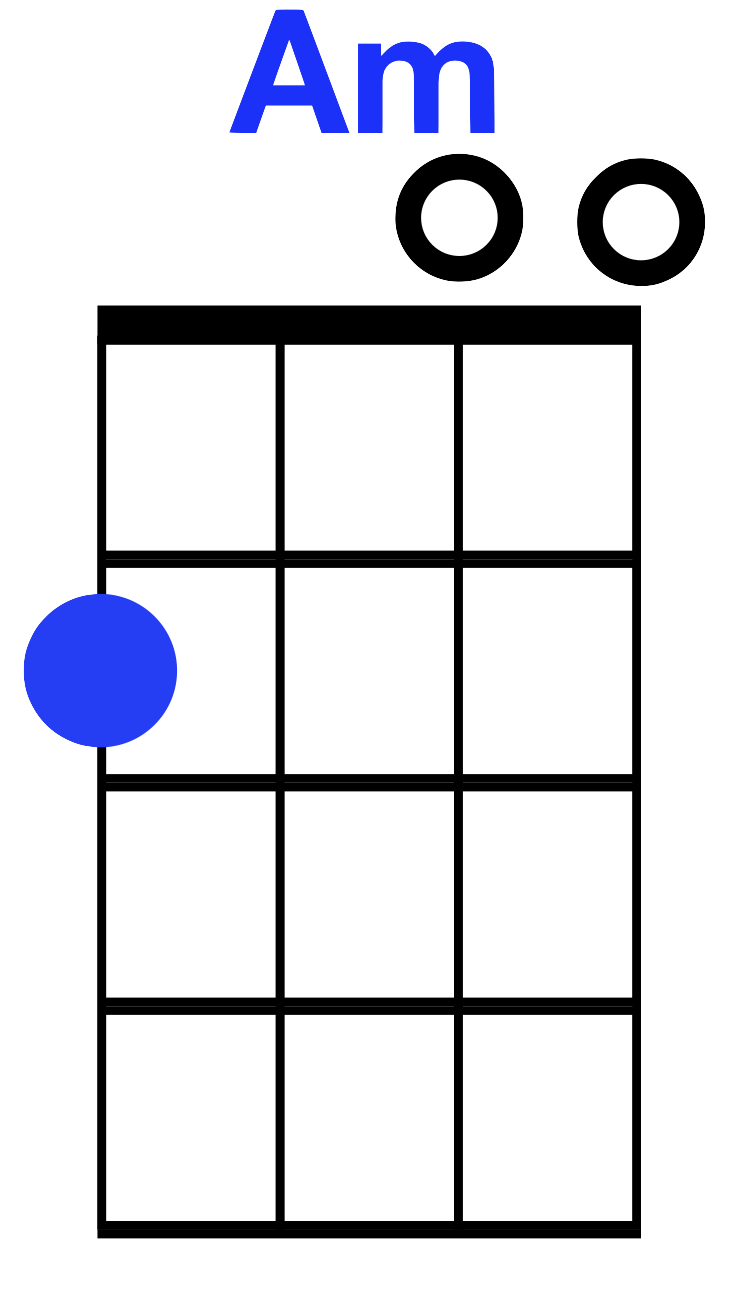 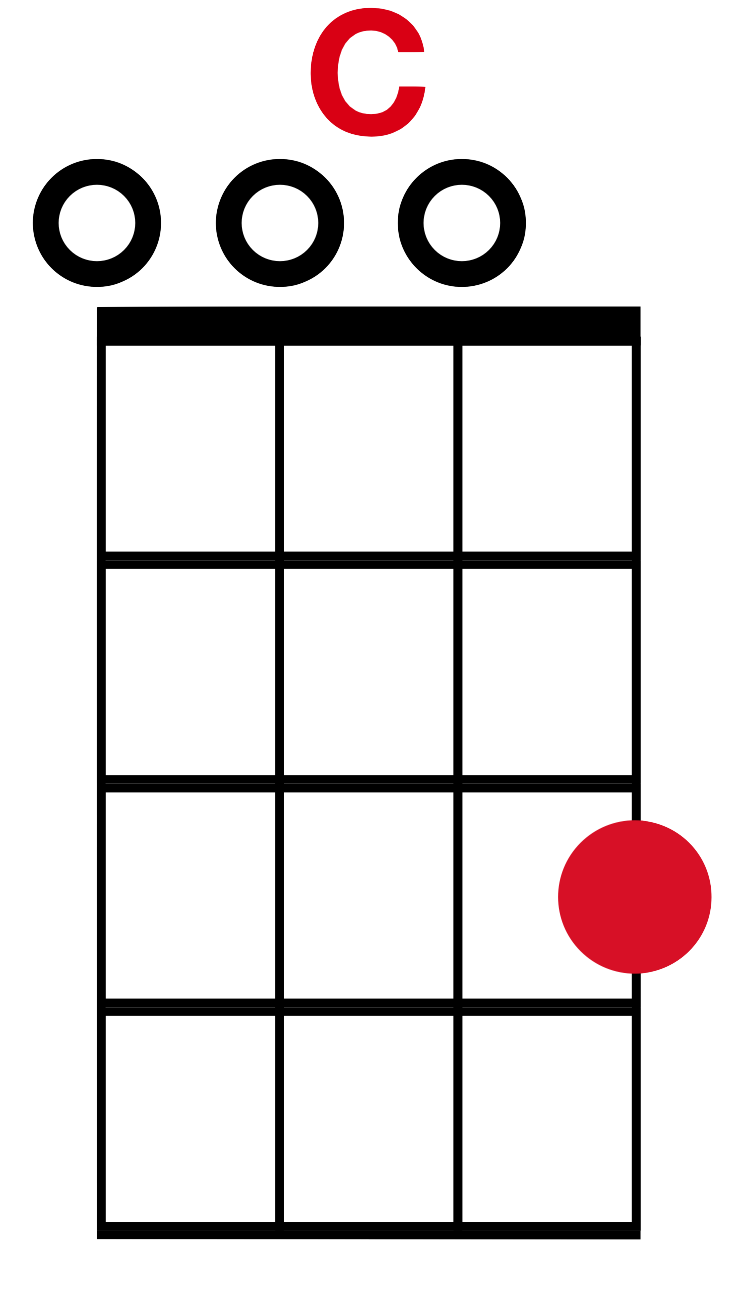 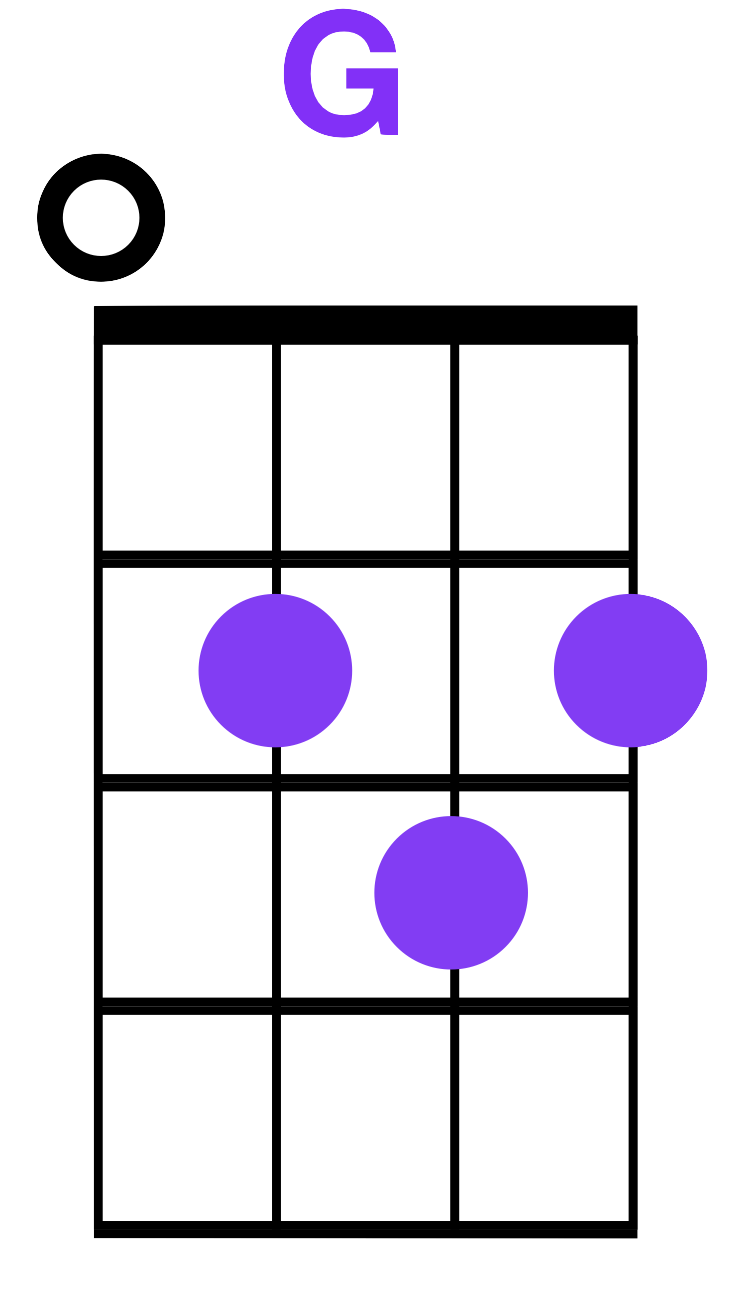 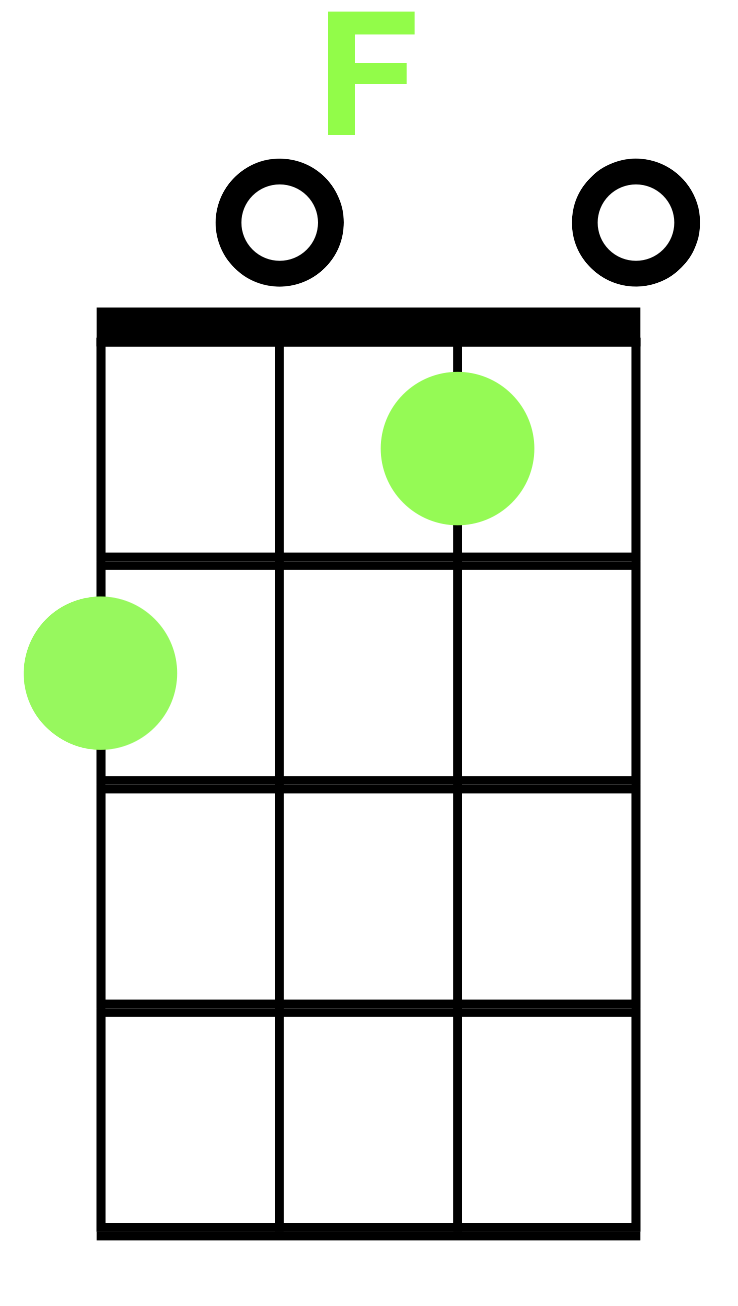 Take Me Home, Country Roads
C                     
West Virginia

                         G			mountain momma
 
                      F                        Take me home 

                     C                     
Country Roads
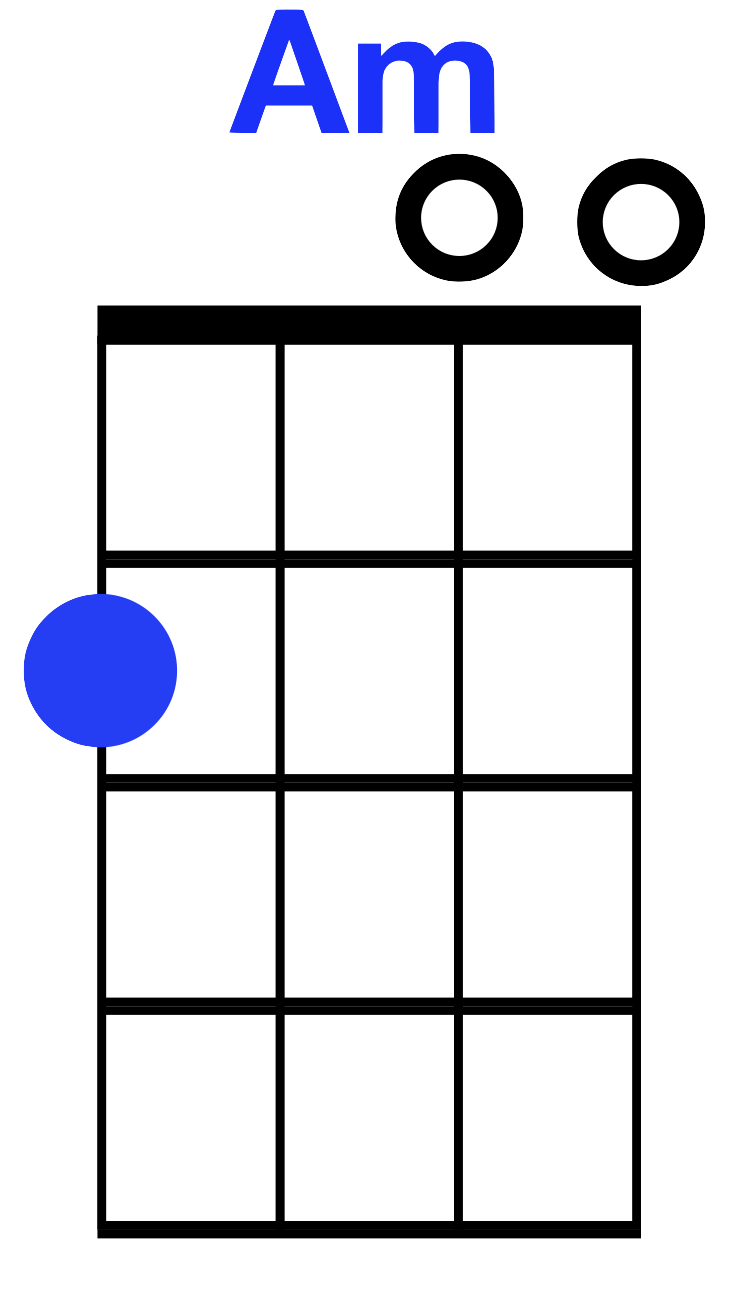 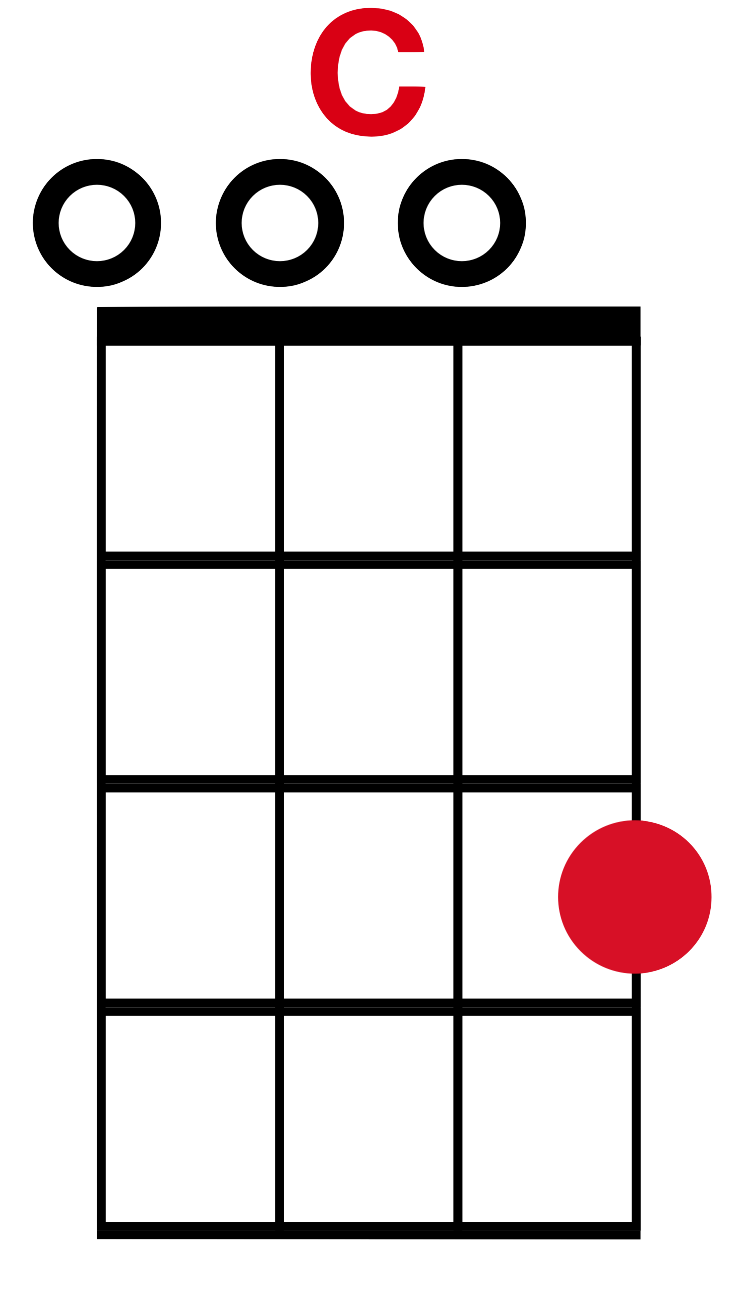 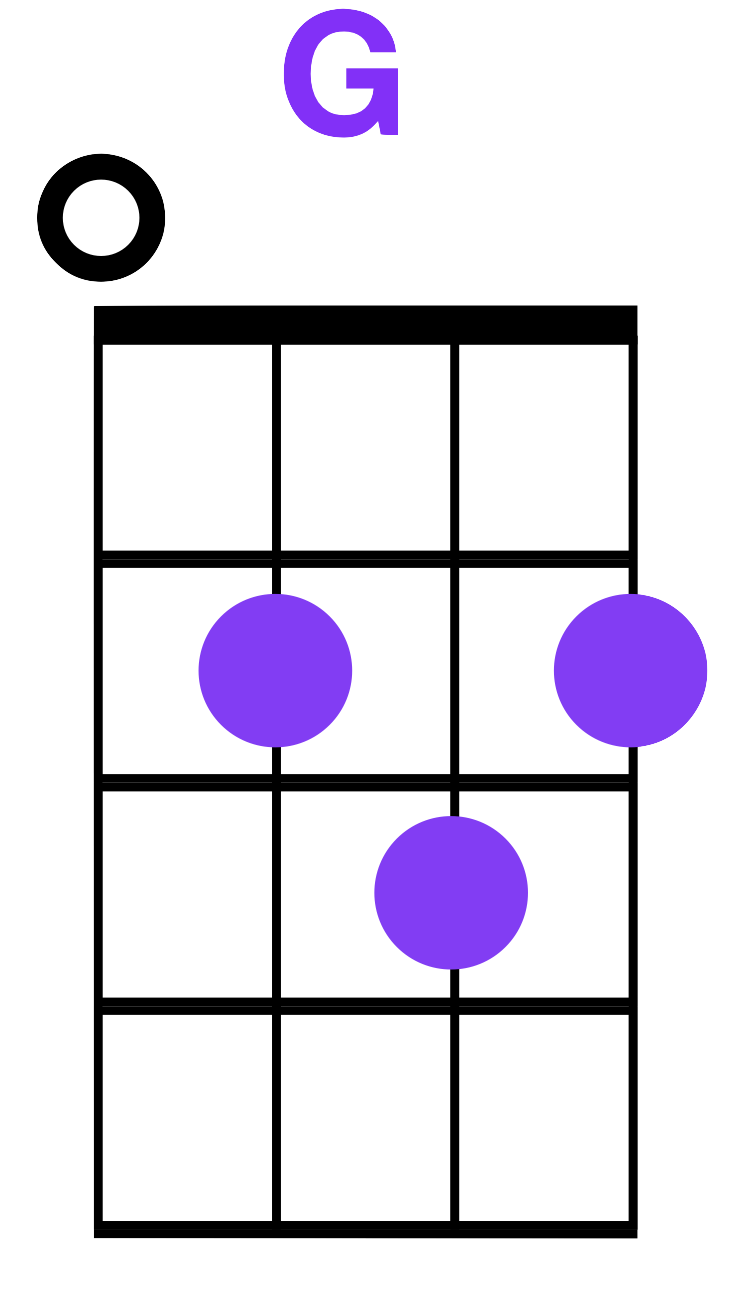 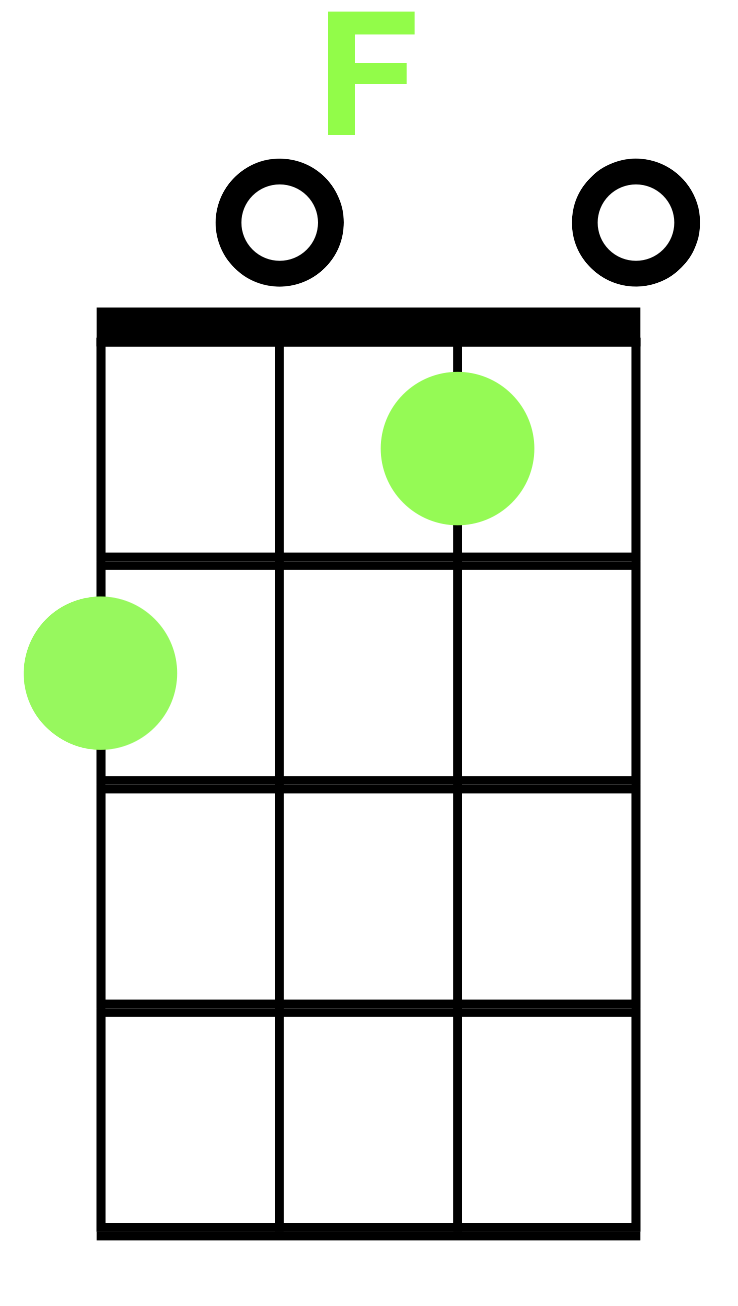 Take Me Home, Country Roads
C                     
Country roads

                     G			take me home
 
              Am                          
to the place 

           F                        I belong
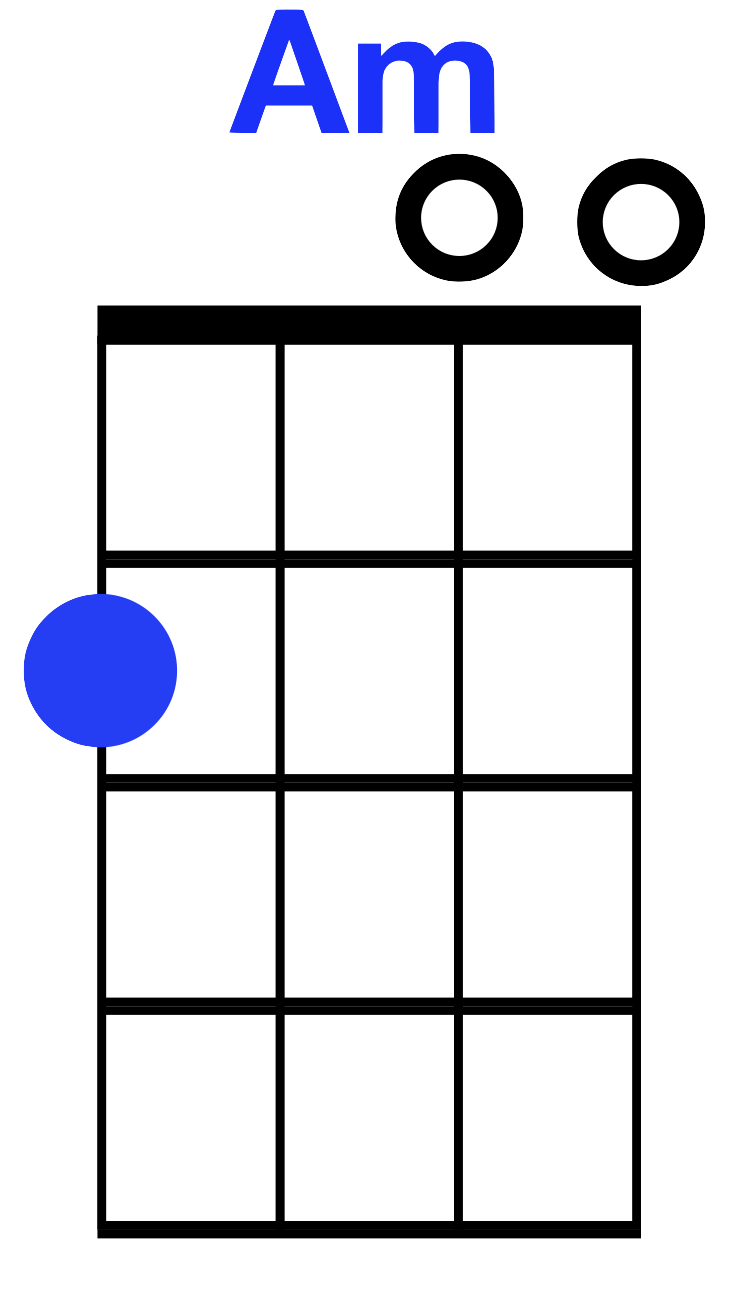 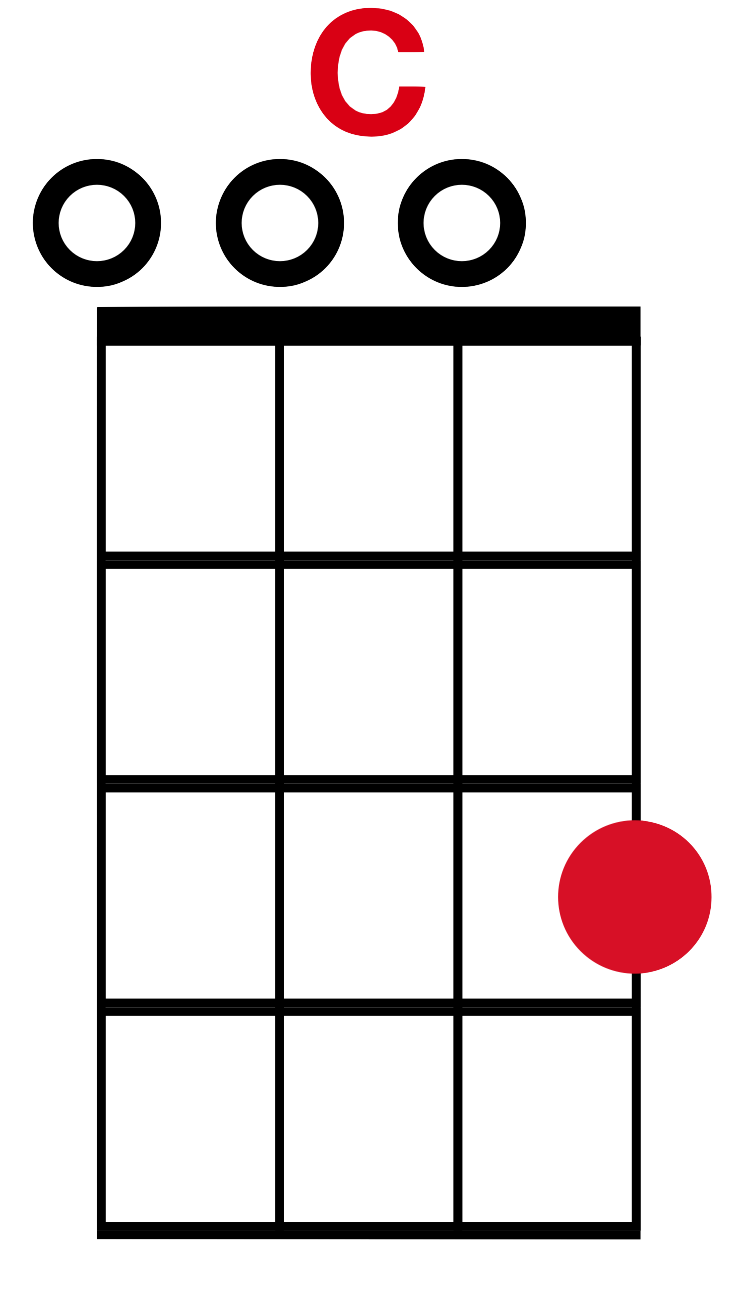 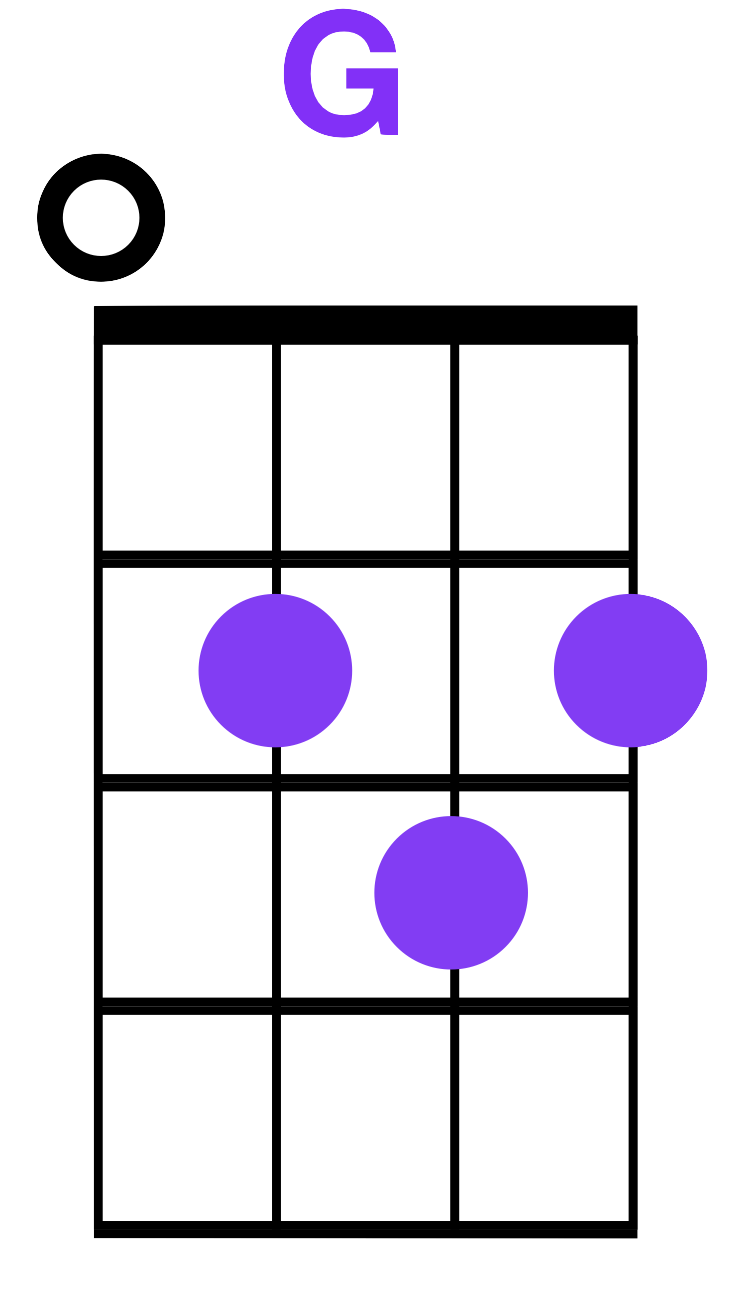 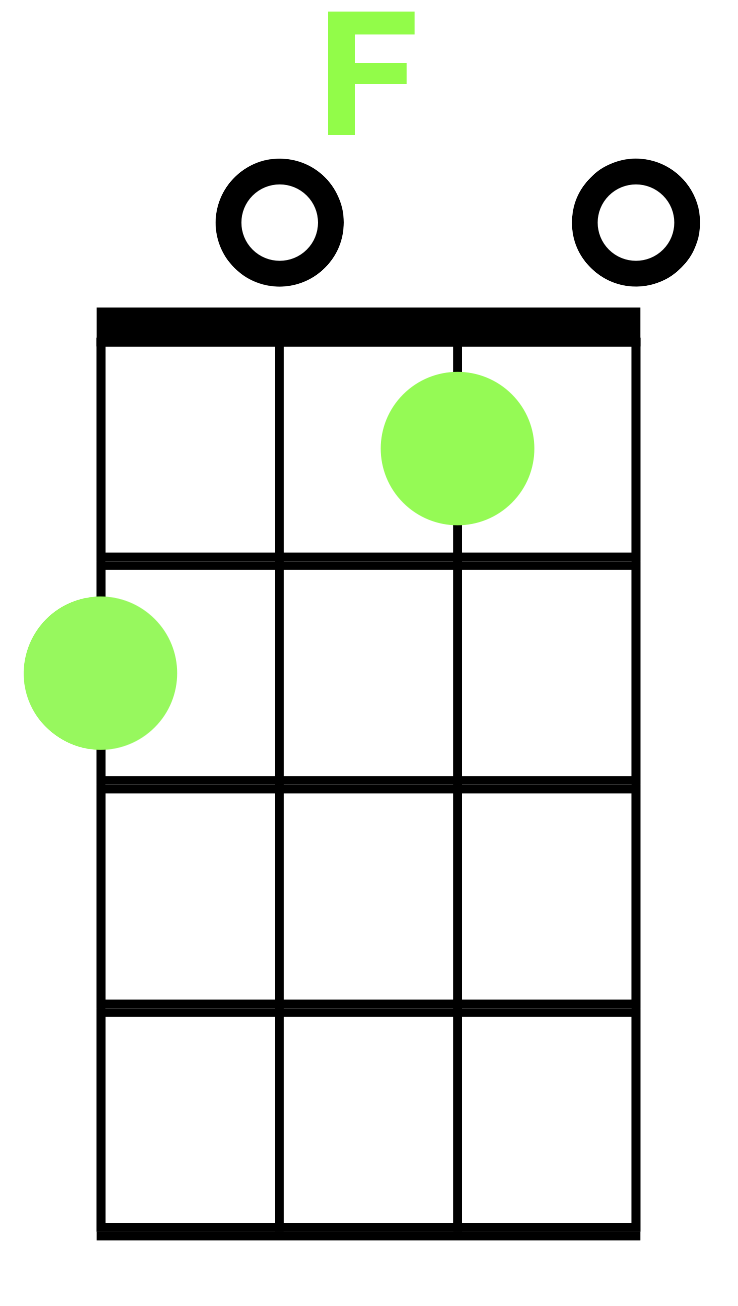 Take Me Home, Country Roads
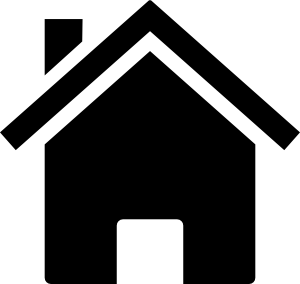 Home
C                     
West Virginia

                         G			mountain momma
 
                      F                        Take me home 

                     C                     
Country Roads
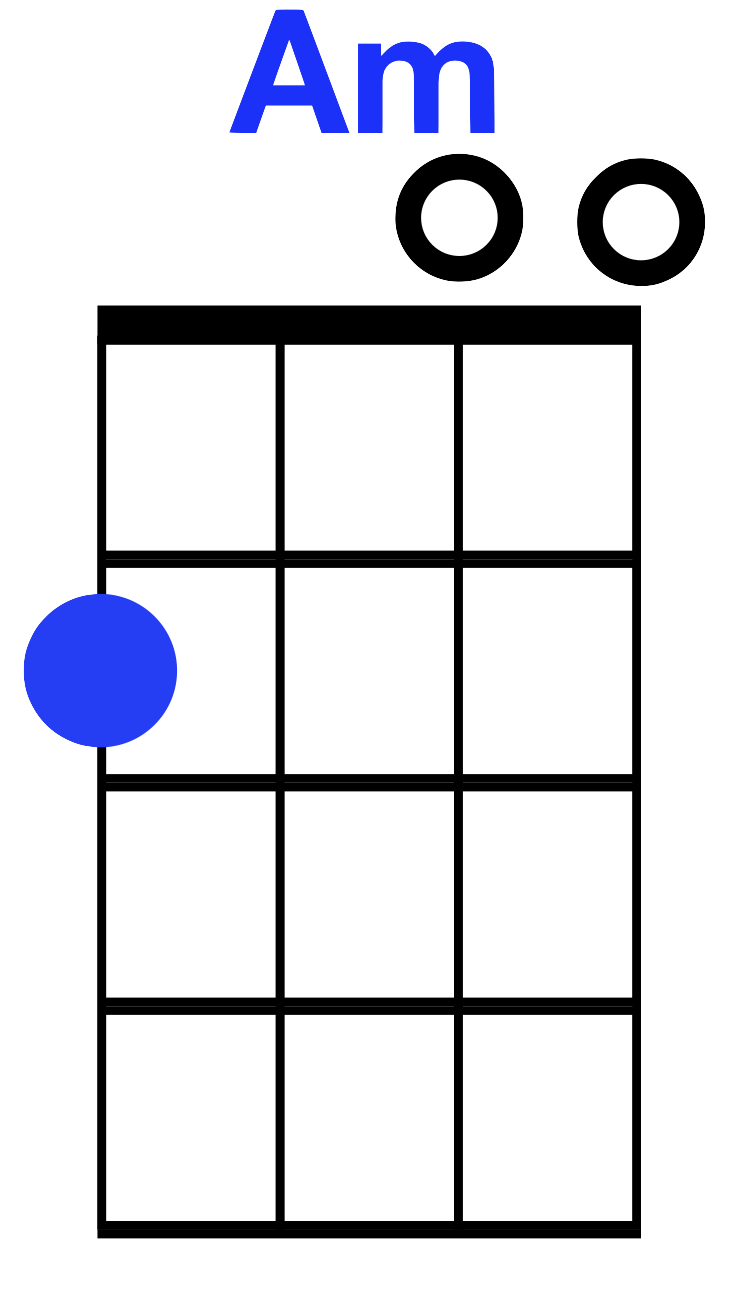 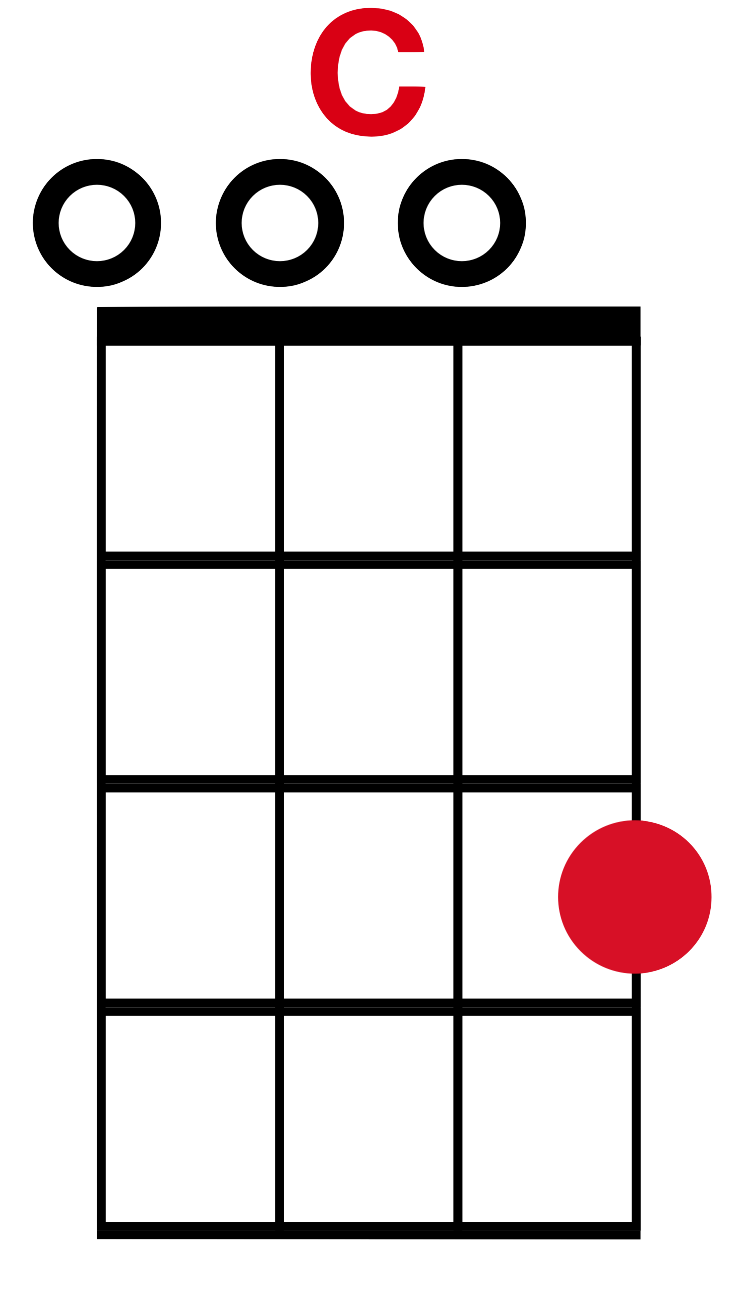 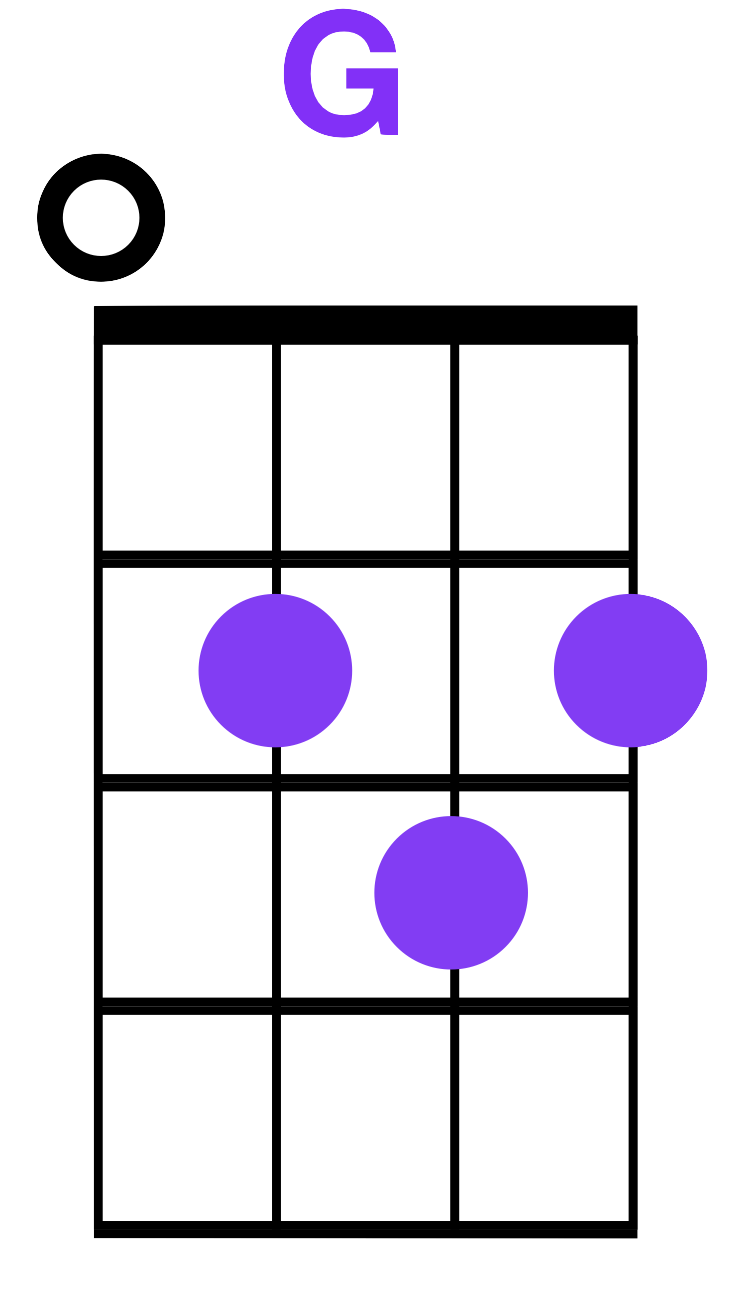 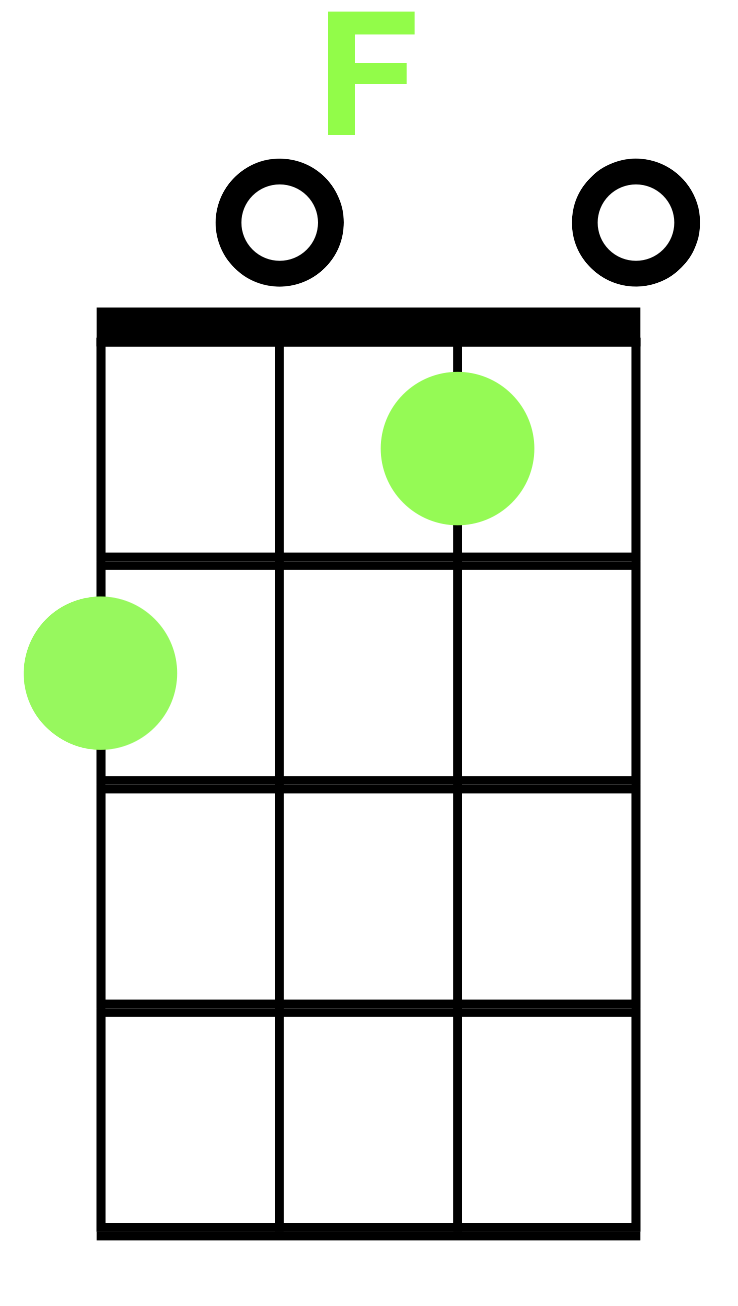 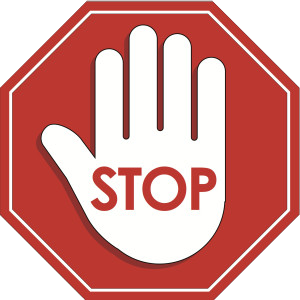